AntidepressantsJason Cafer, MD
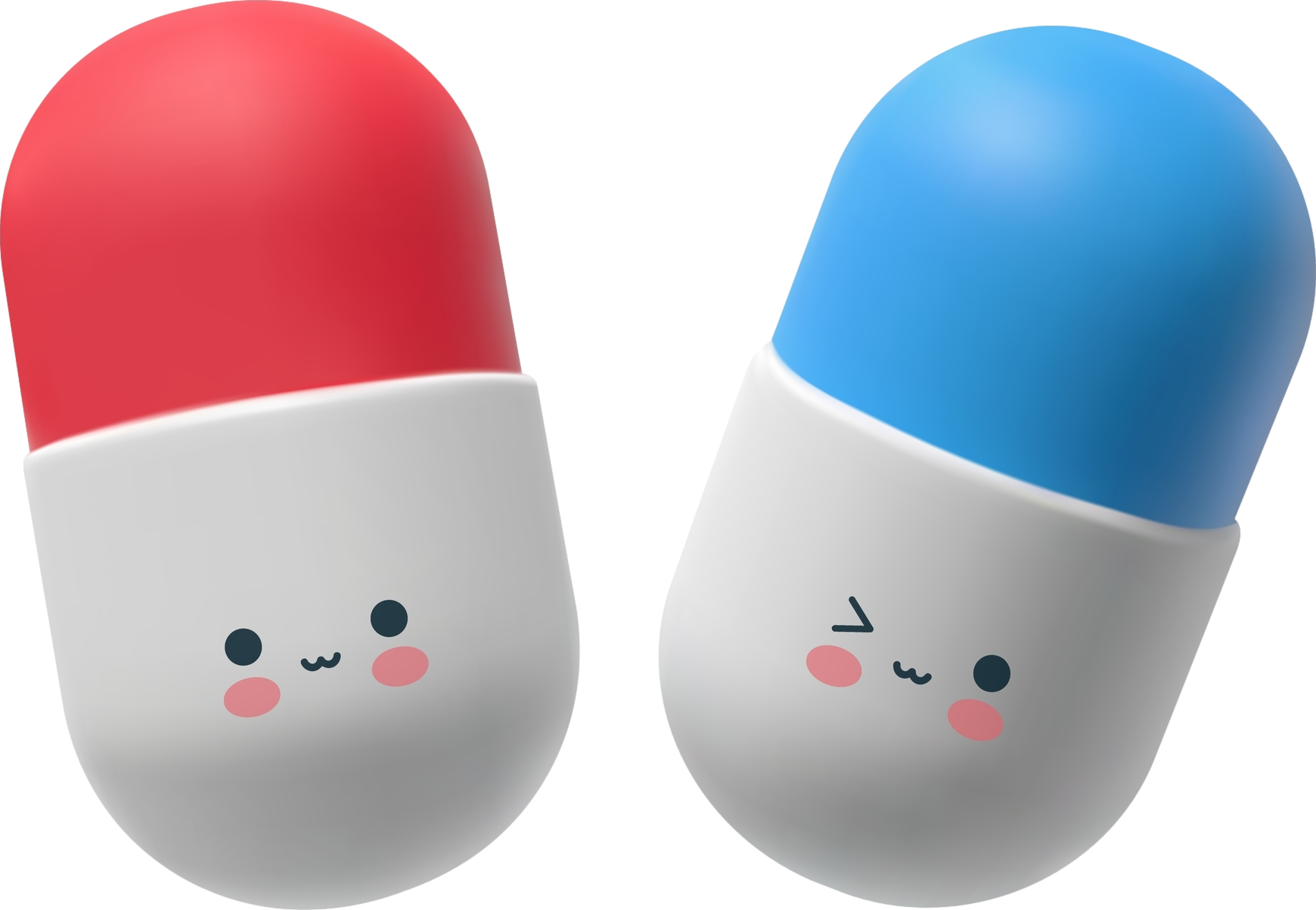 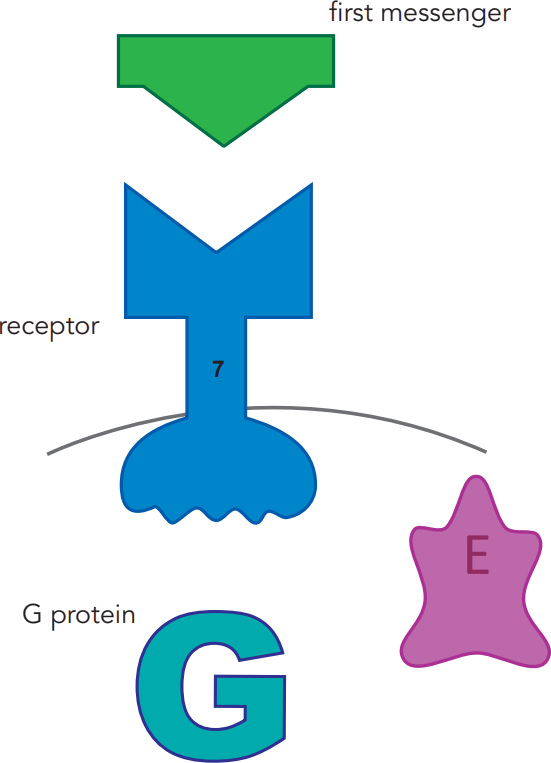 Neurotransmission 
is the foundation of psychopharmacology.
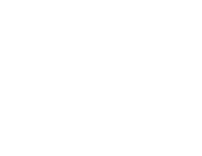 Enzyme
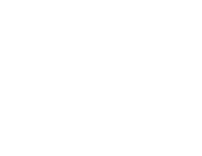 Stahl’s Essential Psychopharmacology
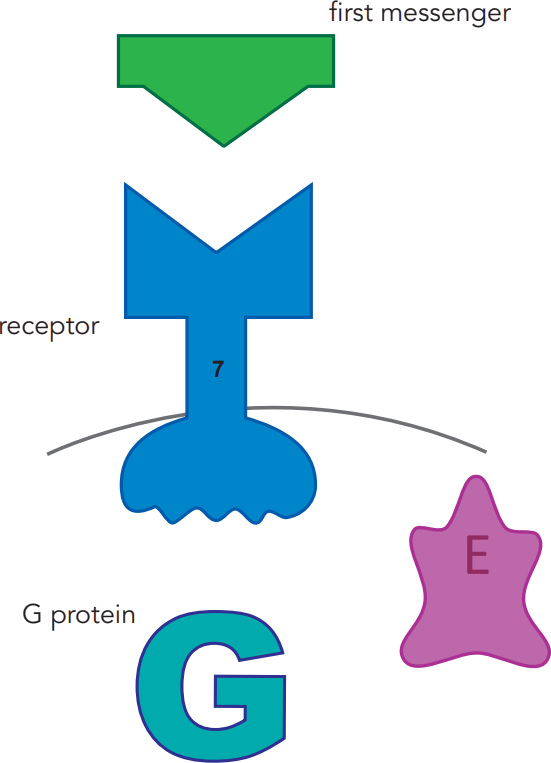 Neurotransmission 
is the foundation of psychopharmacology.
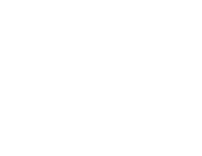 Enzyme
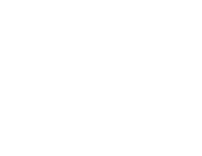 Stahl’s Essential Psychopharmacology
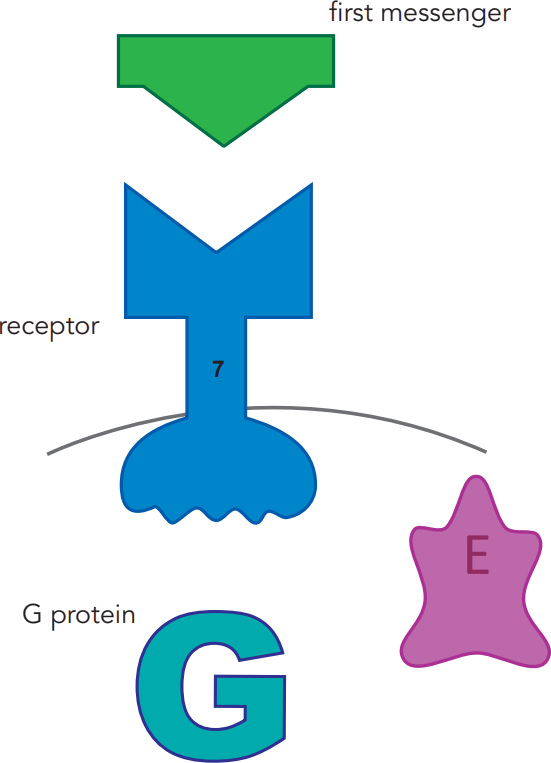 neurotransmitter
Neurotransmission 
is the foundation of psychopharmacology.
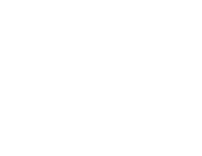 Enzyme
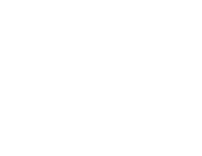 Stahl’s Essential Psychopharmacology
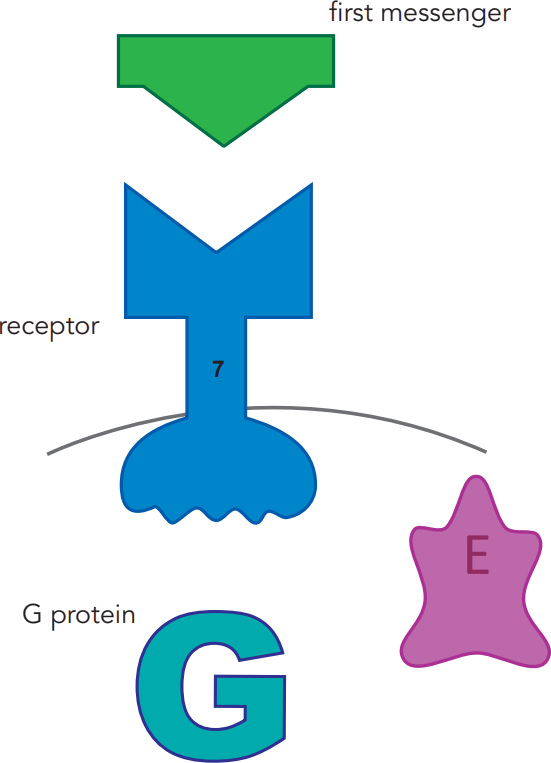 neurotransmitter
first messenger
Neurotransmission 
is the foundation of psychopharmacology.
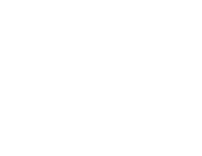 Enzyme
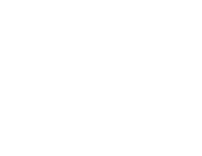 Stahl’s Essential Psychopharmacology
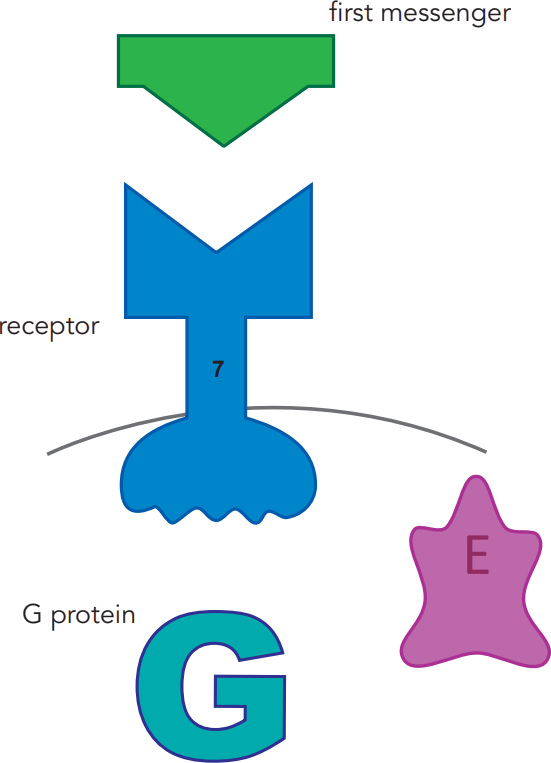 neurotransmitter
first messenger
Neurotransmission 
is the foundation of psychopharmacology.
neuron cell  membrane
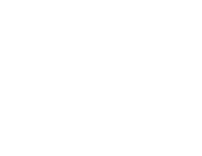 Enzyme
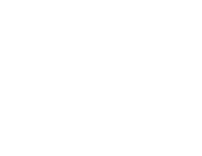 Stahl’s Essential Psychopharmacology
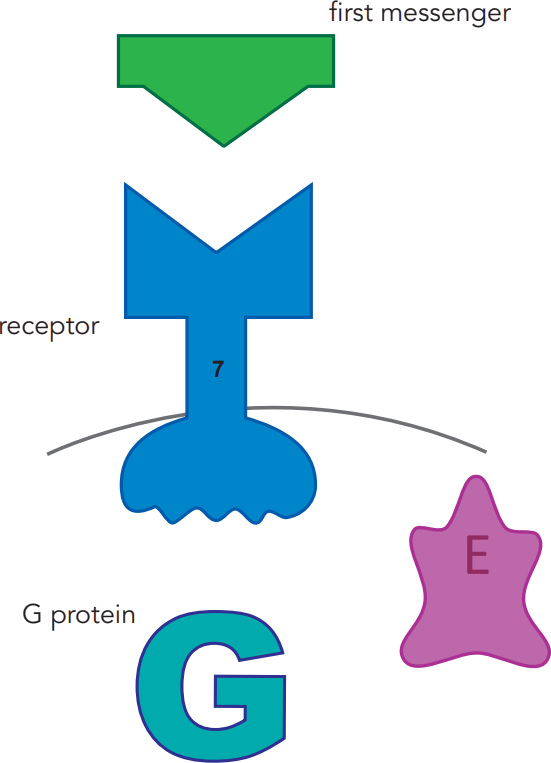 neurotransmitter
first messenger
Neurotransmission 
is the foundation of psychopharmacology.
remember #7
neuron cell  membrane
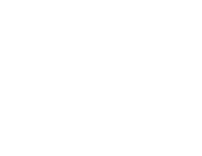 Enzyme
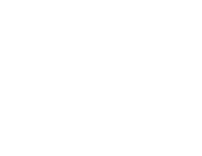 Stahl’s Essential Psychopharmacology
Binding can start a signal transduction cascade
neurotransmitter
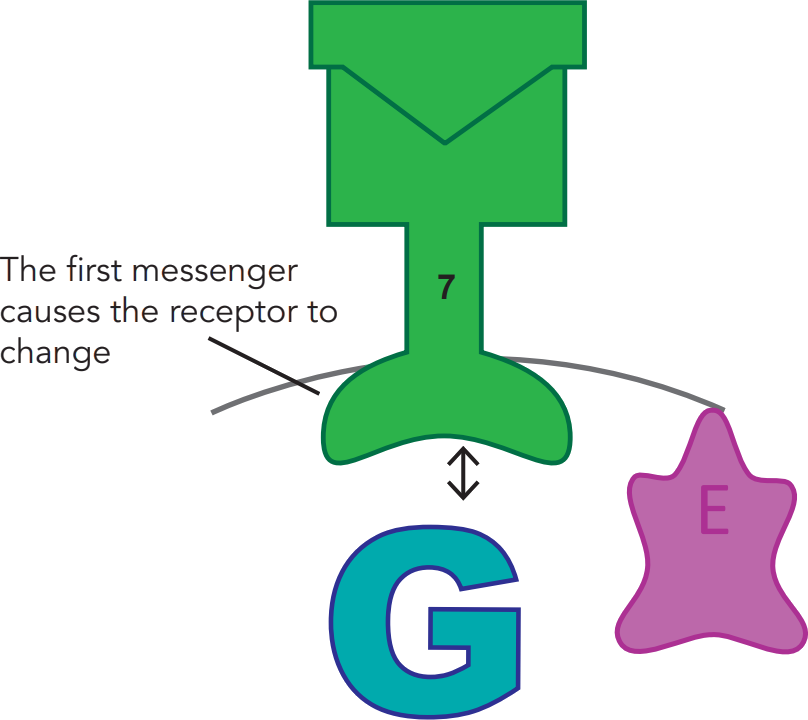 receptor
Stahl’s Essential Psychopharmacology
Binding can start a signal transduction cascade
neurotransmitter
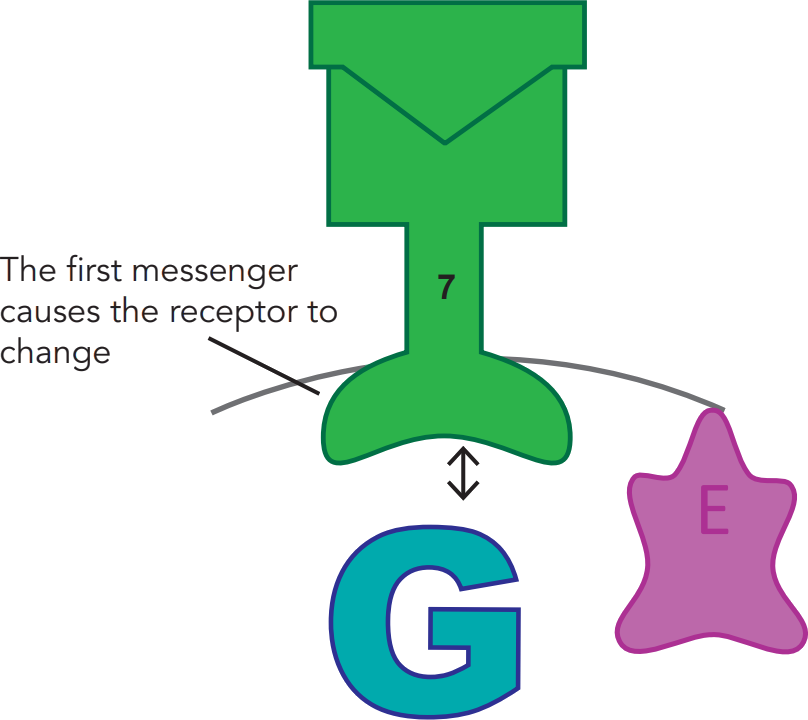 receptor
Stahl’s Essential Psychopharmacology
Binding can start a signal transduction cascade
neurotransmitter
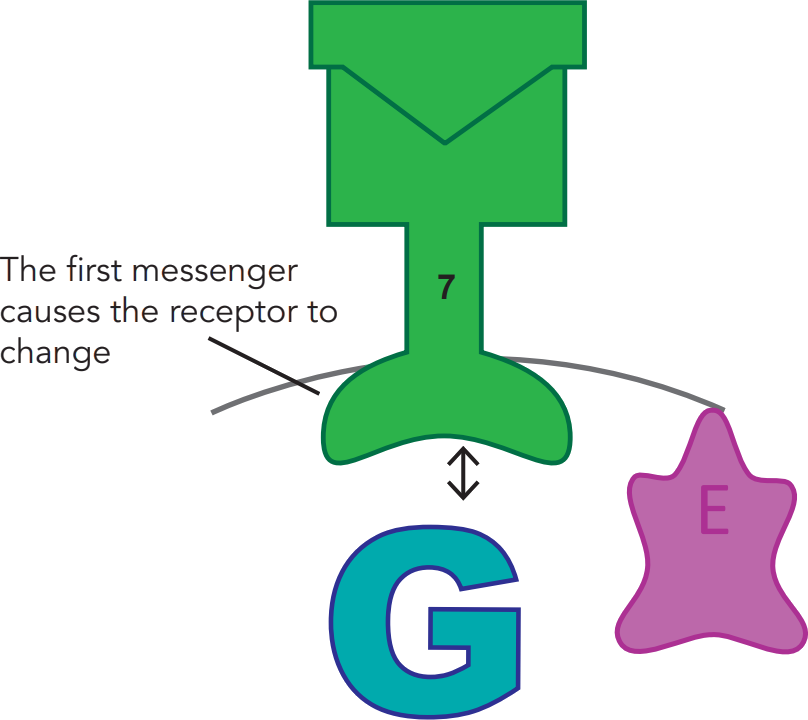 receptor
Stahl’s Essential Psychopharmacology
Binding can start a signal transduction cascade
neurotransmitter
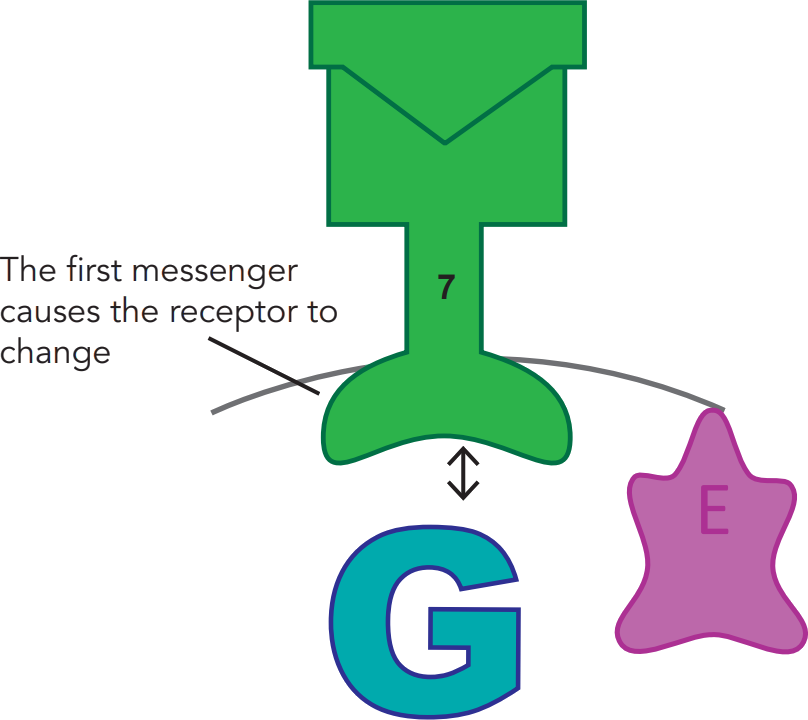 receptor
Stahl’s Essential Psychopharmacology
Binding can start a signal transduction cascade
neurotransmitter
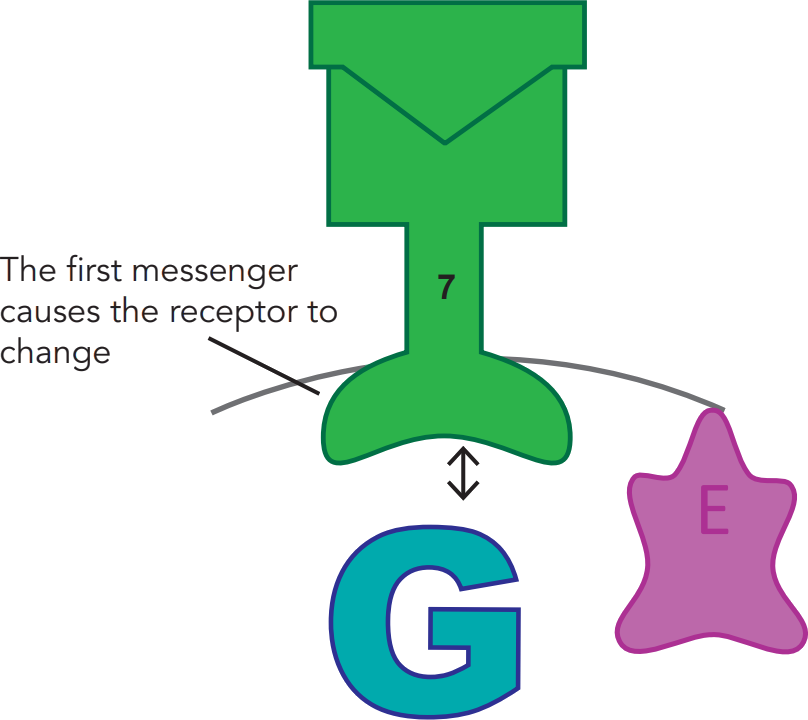 receptor
Stahl’s Essential Psychopharmacology
Binding can start a signal transduction cascade
e.g., serotonin
neurotransmitter
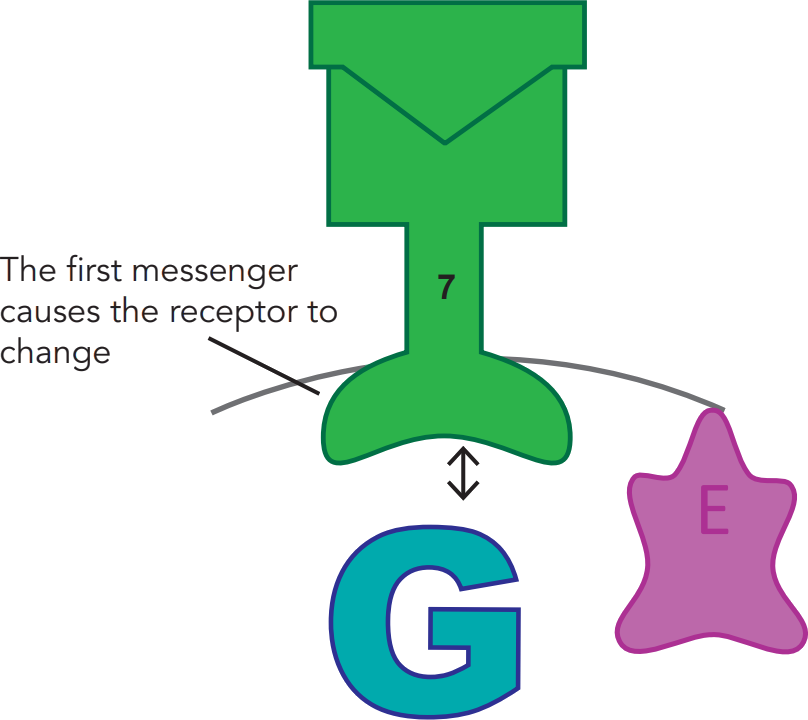 receptor
Stahl’s Essential Psychopharmacology
Most serotonin receptors are linked to G-proteins
neurotransmitter
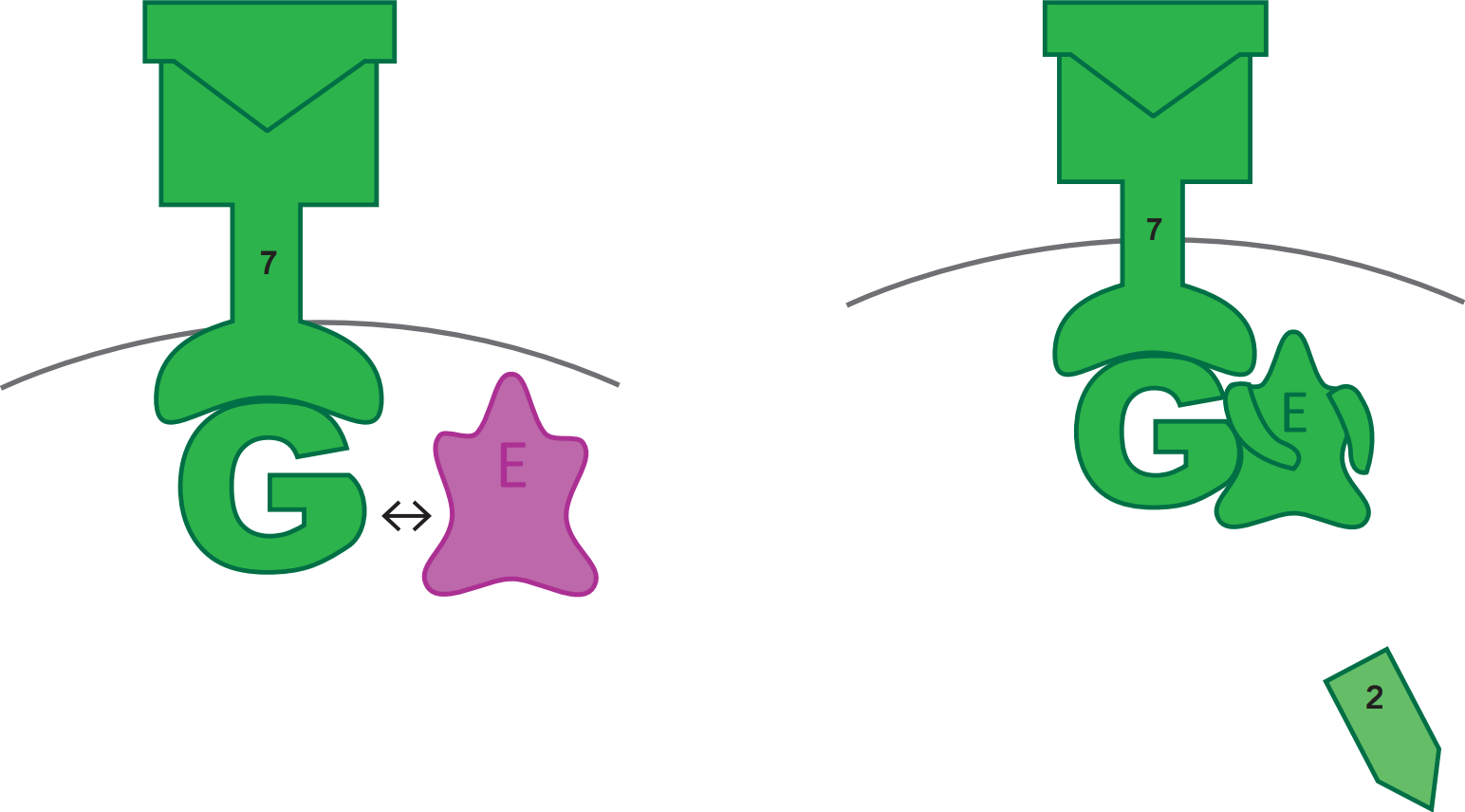 receptor
receptor
Stahl’s Essential Psychopharmacology
Second messenger starts signal transduction cascade
neurotransmitter
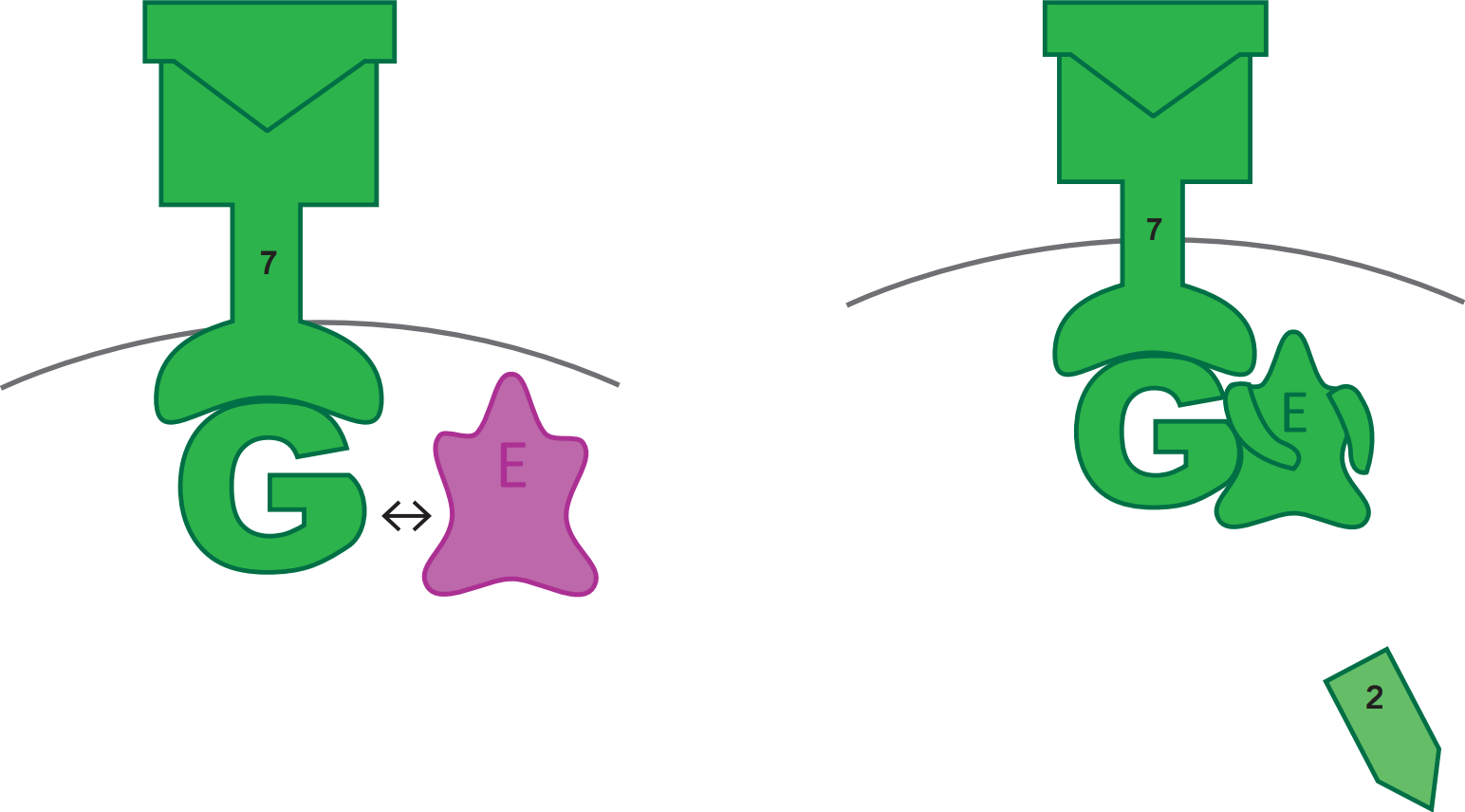 receptor
enzyme synthesizes second messenger
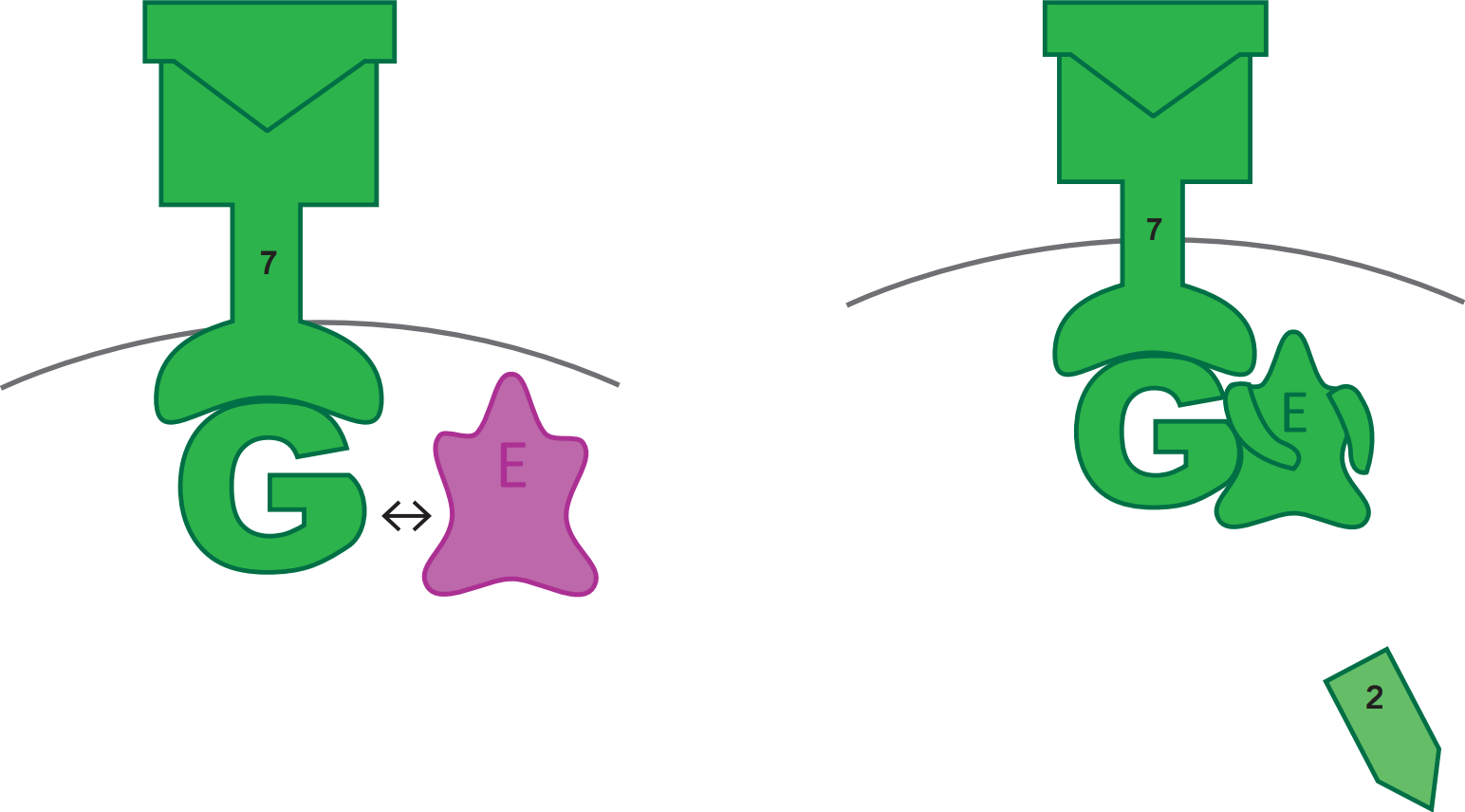 Stahl’s Essential Psychopharmacology
Second messenger starts signal transduction cascade
neurotransmitter
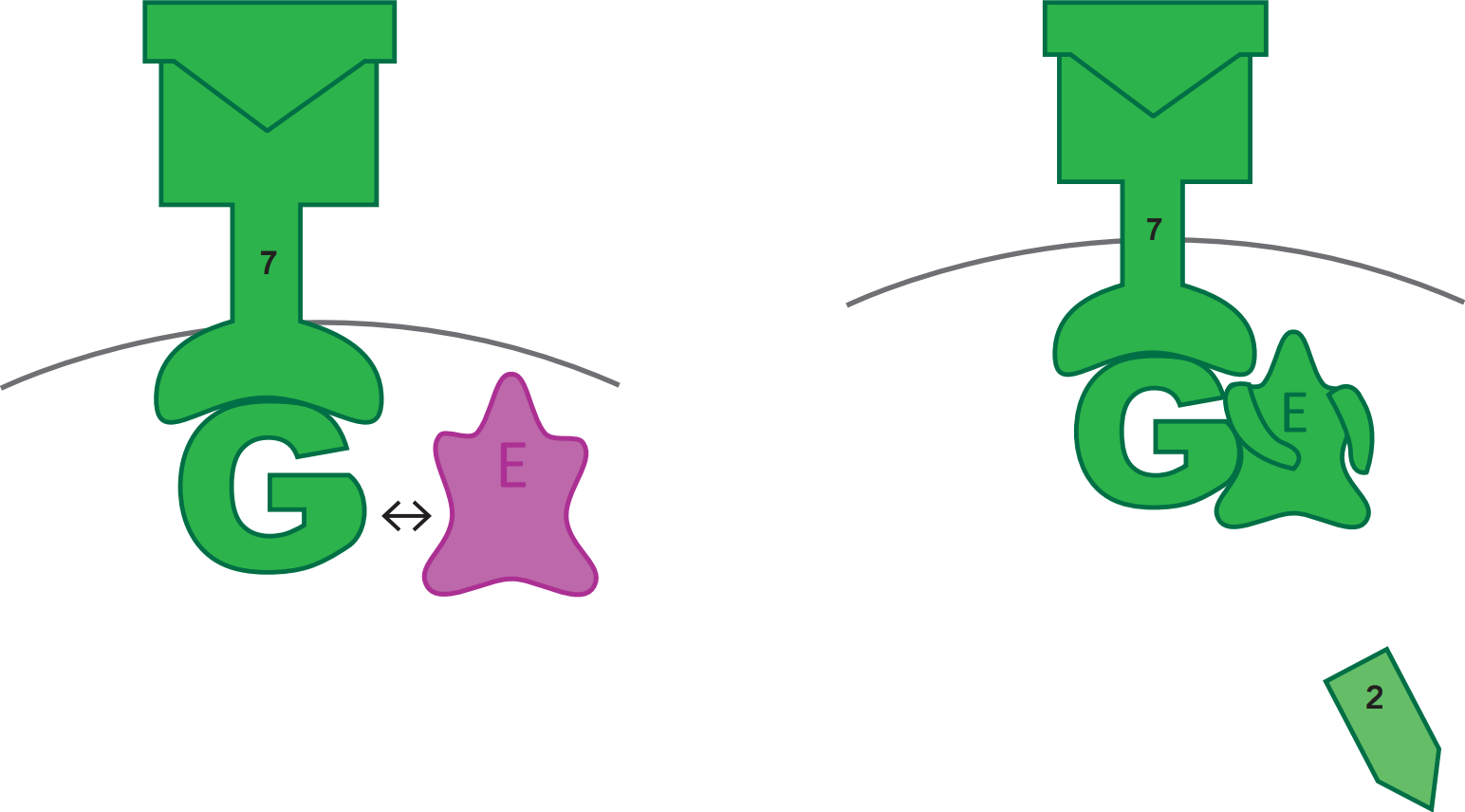 receptor
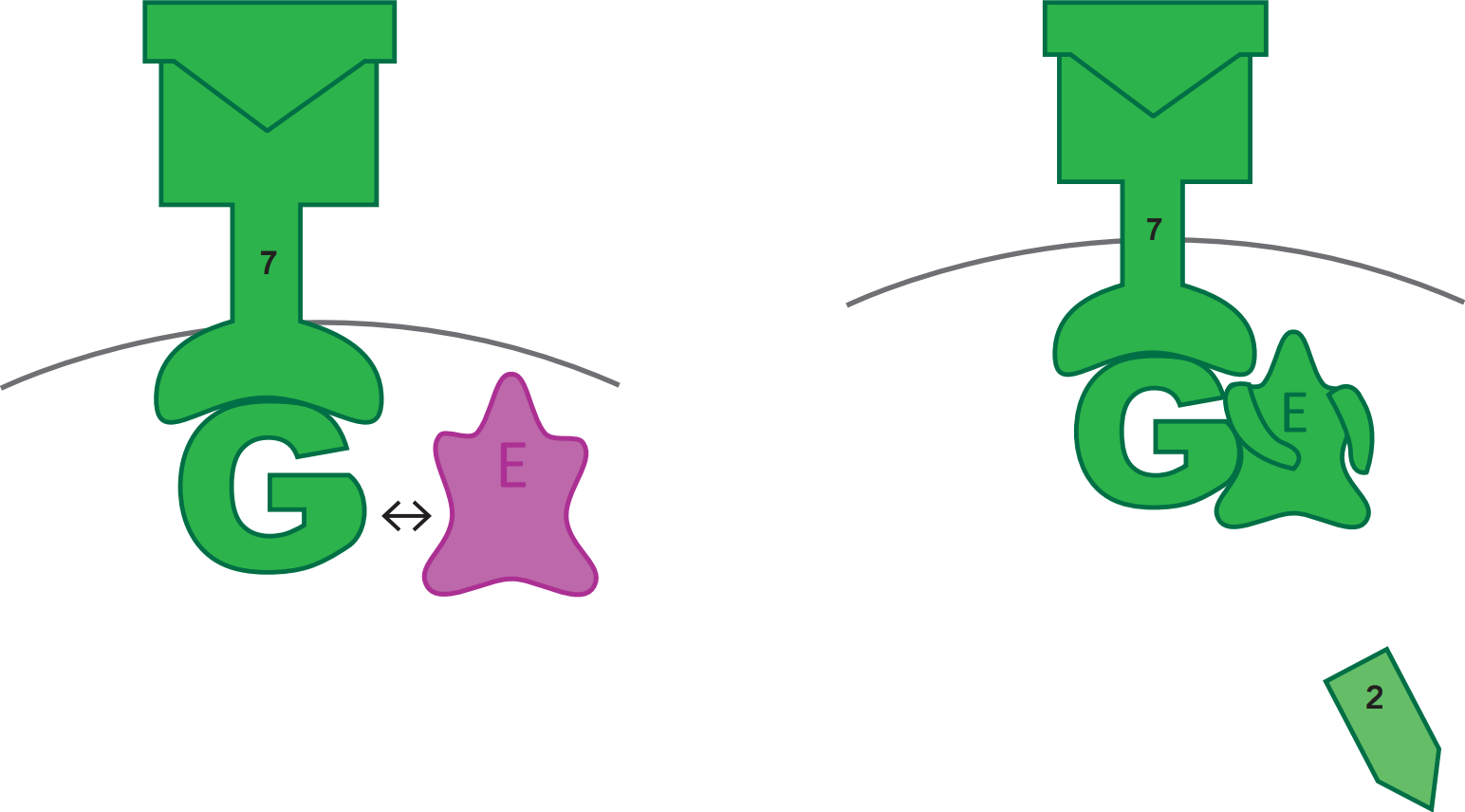 Stahl’s Essential Psychopharmacology
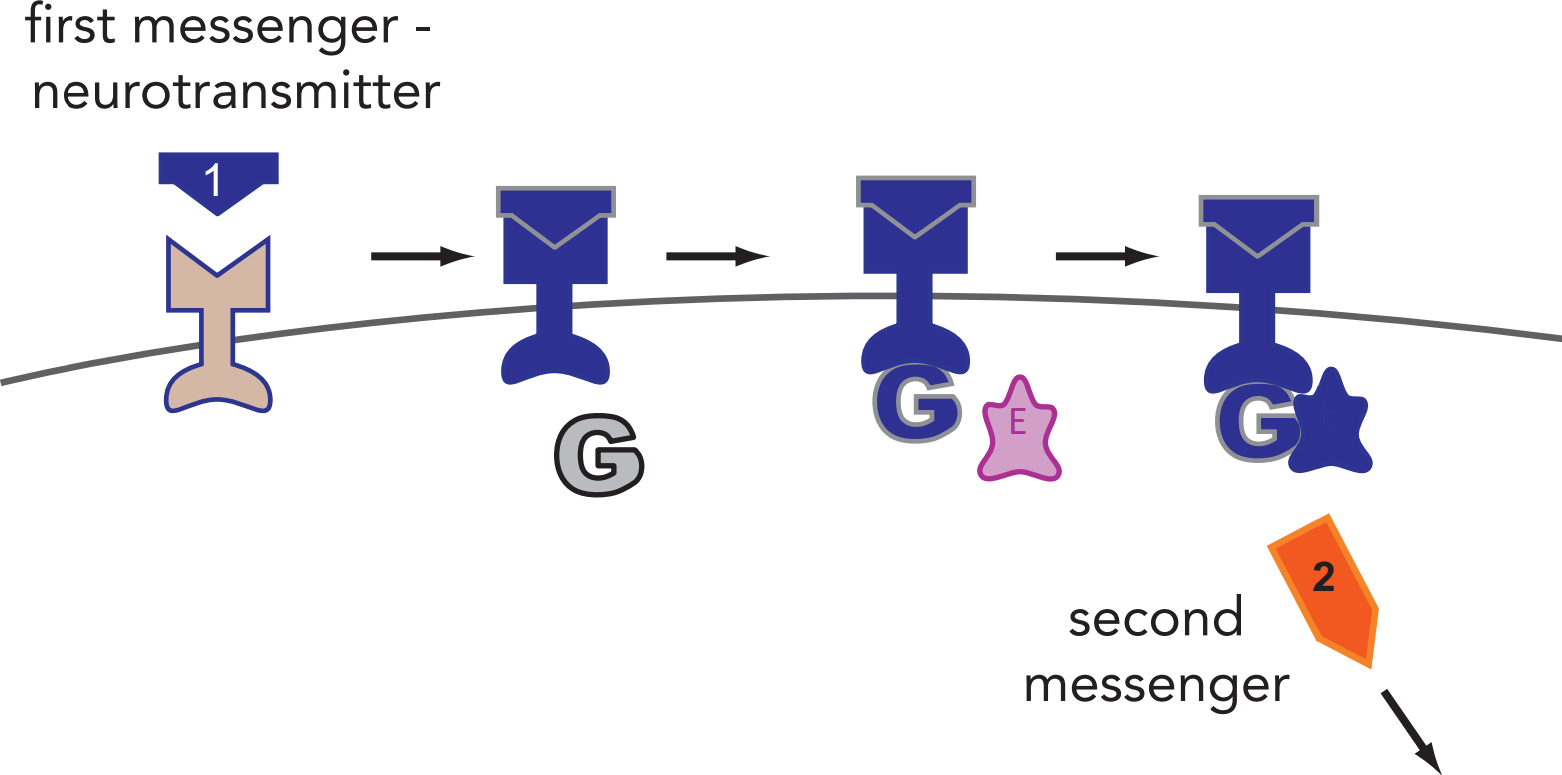 cAMP
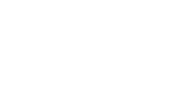 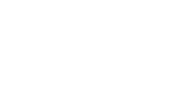 Stahl’s Essential Psychopharmacology
2nd messenger activates 3rd messenger
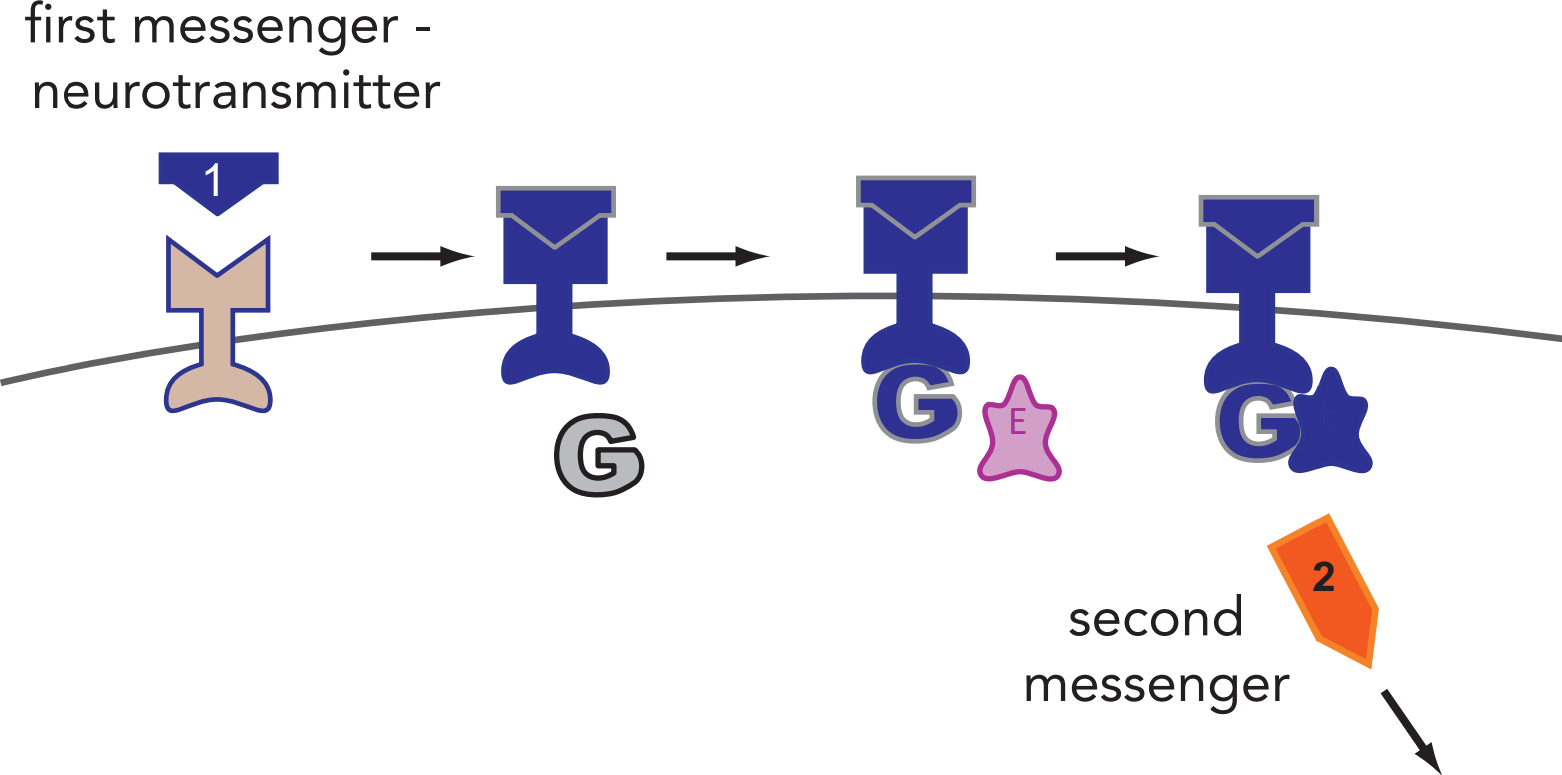 cAMP
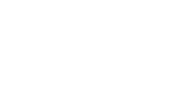 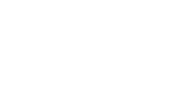 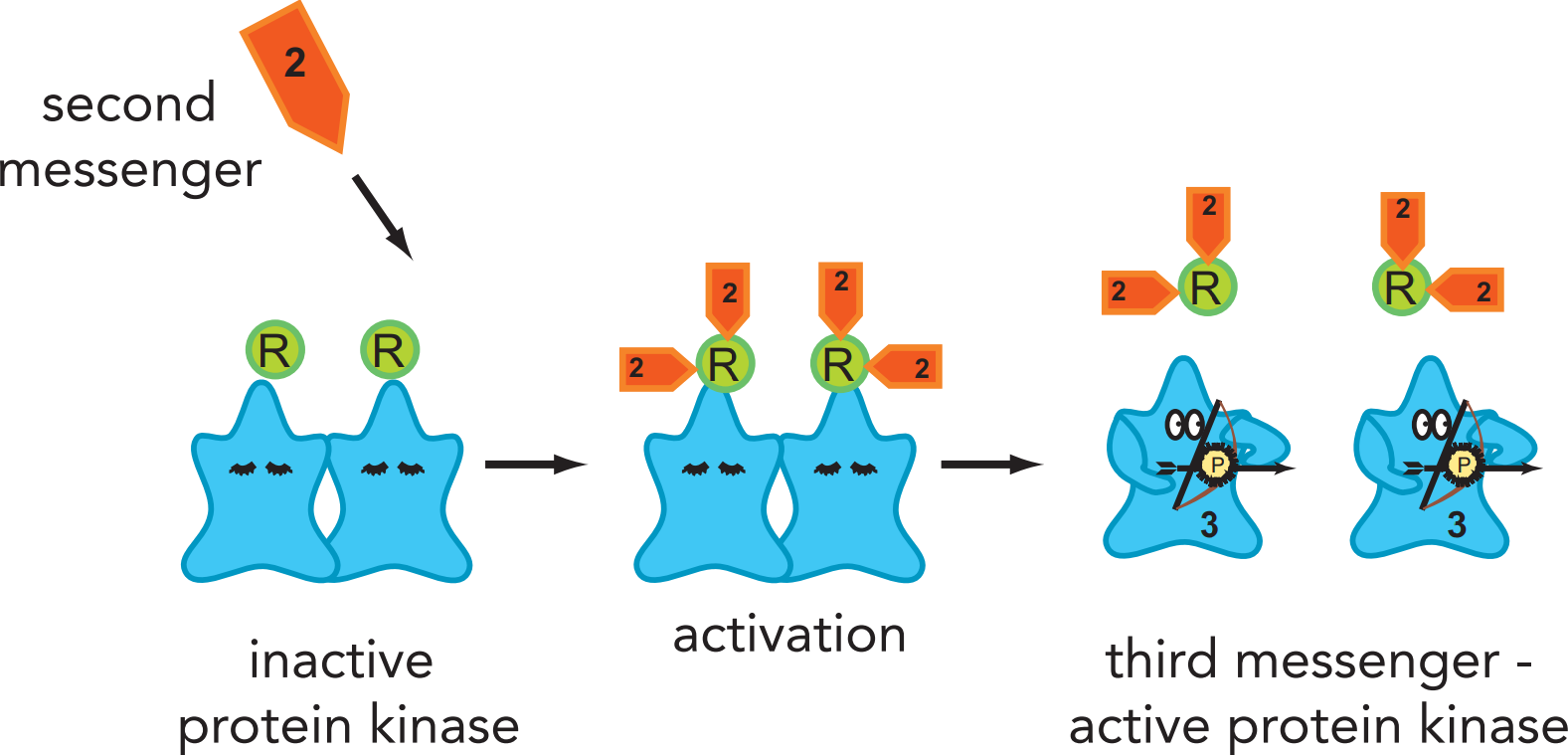 Stahl’s Essential Psychopharmacology
2nd messenger activates 3rd messenger
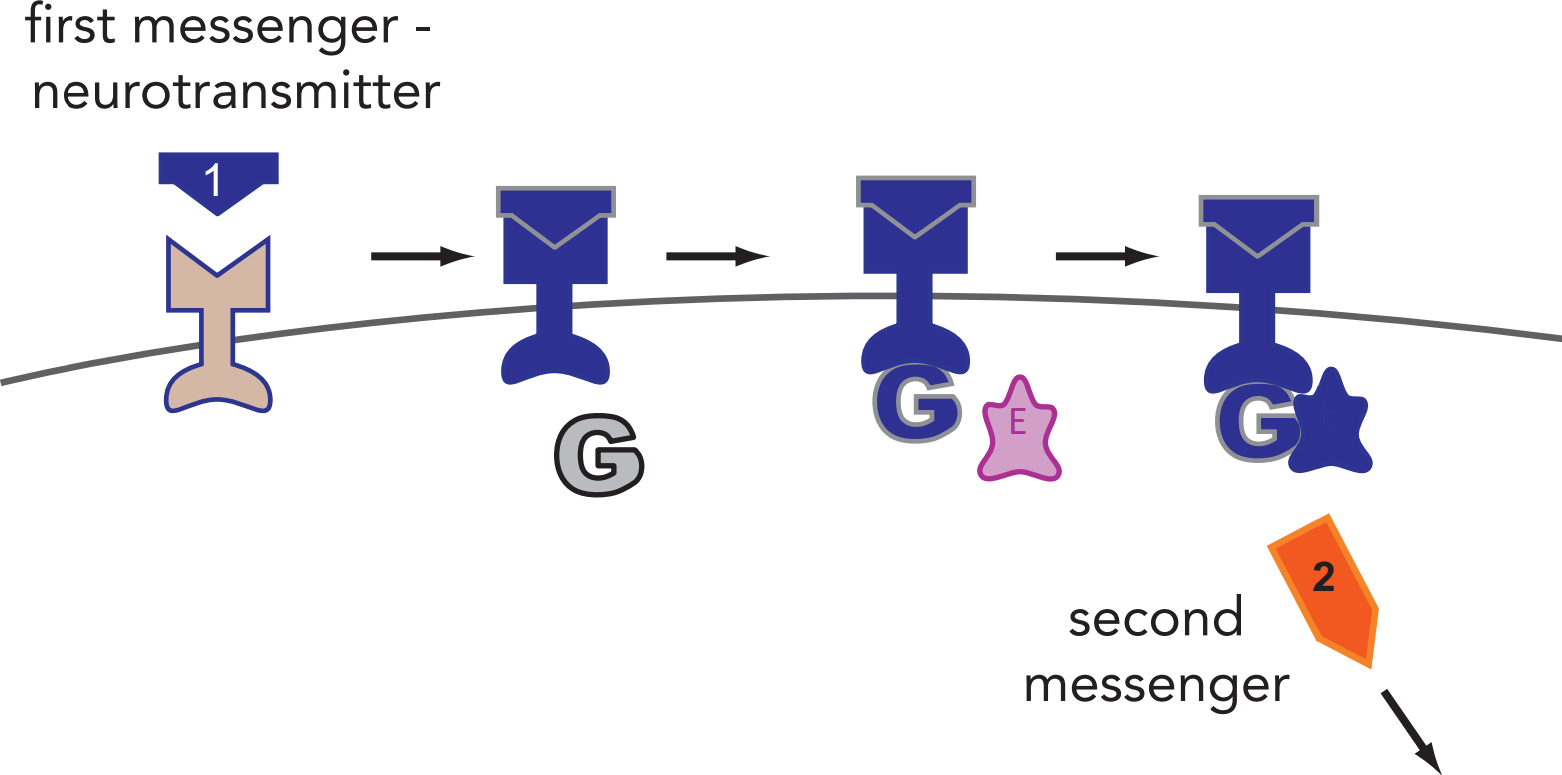 cAMP
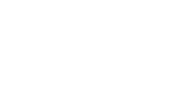 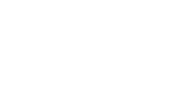 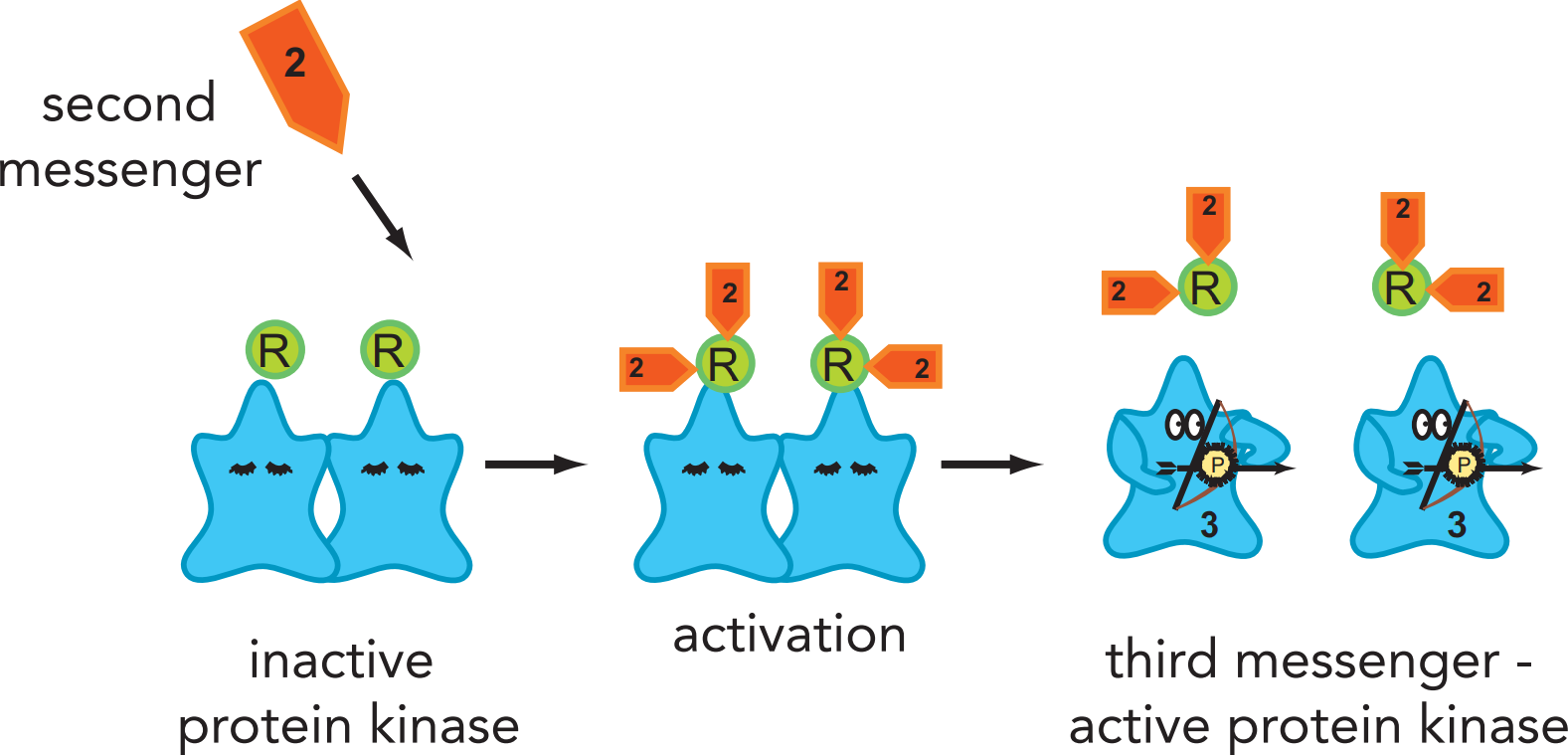 Stahl’s Essential Psychopharmacology
2nd messenger activates 3rd messenger
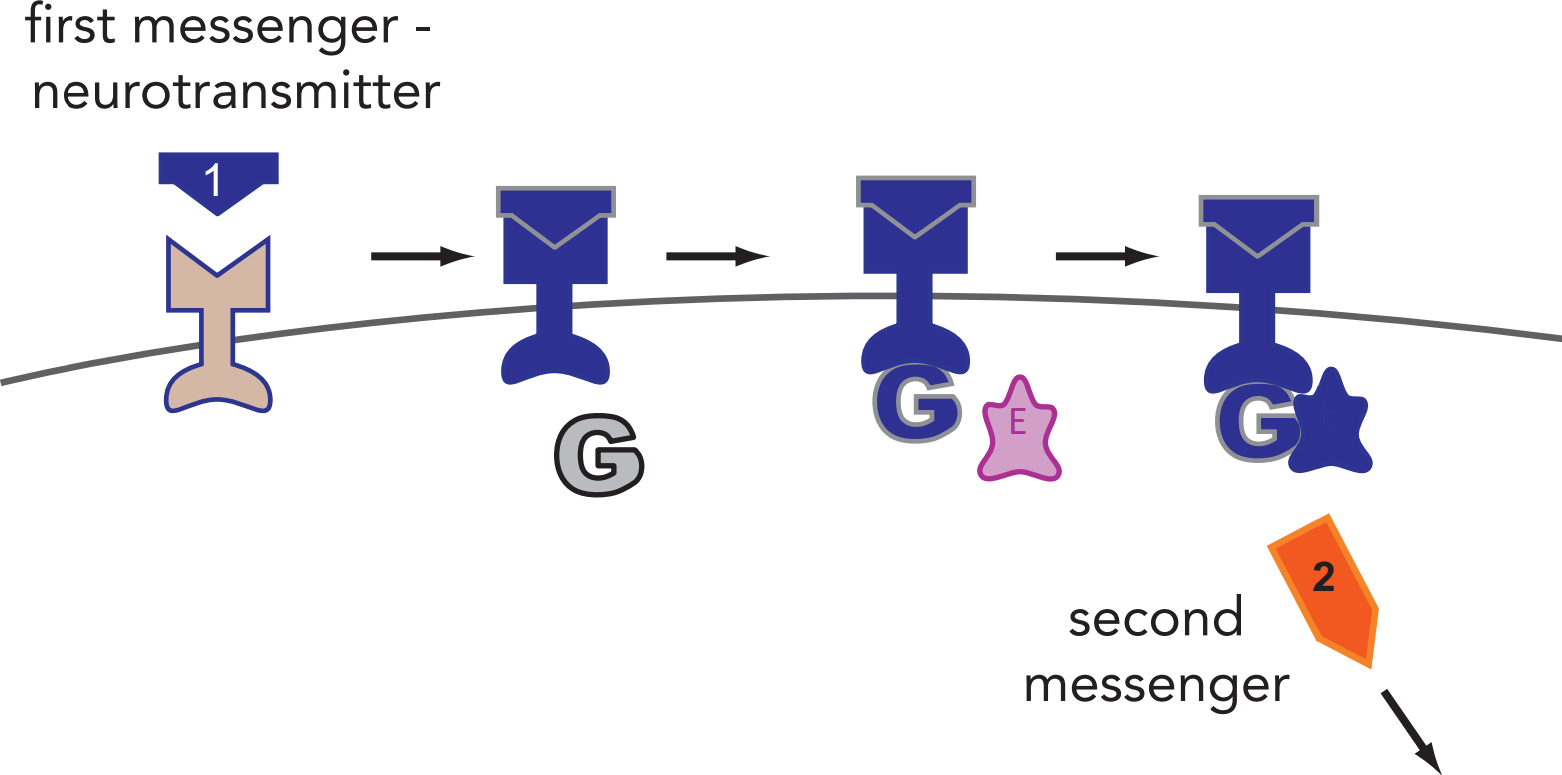 cAMP
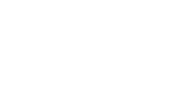 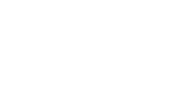 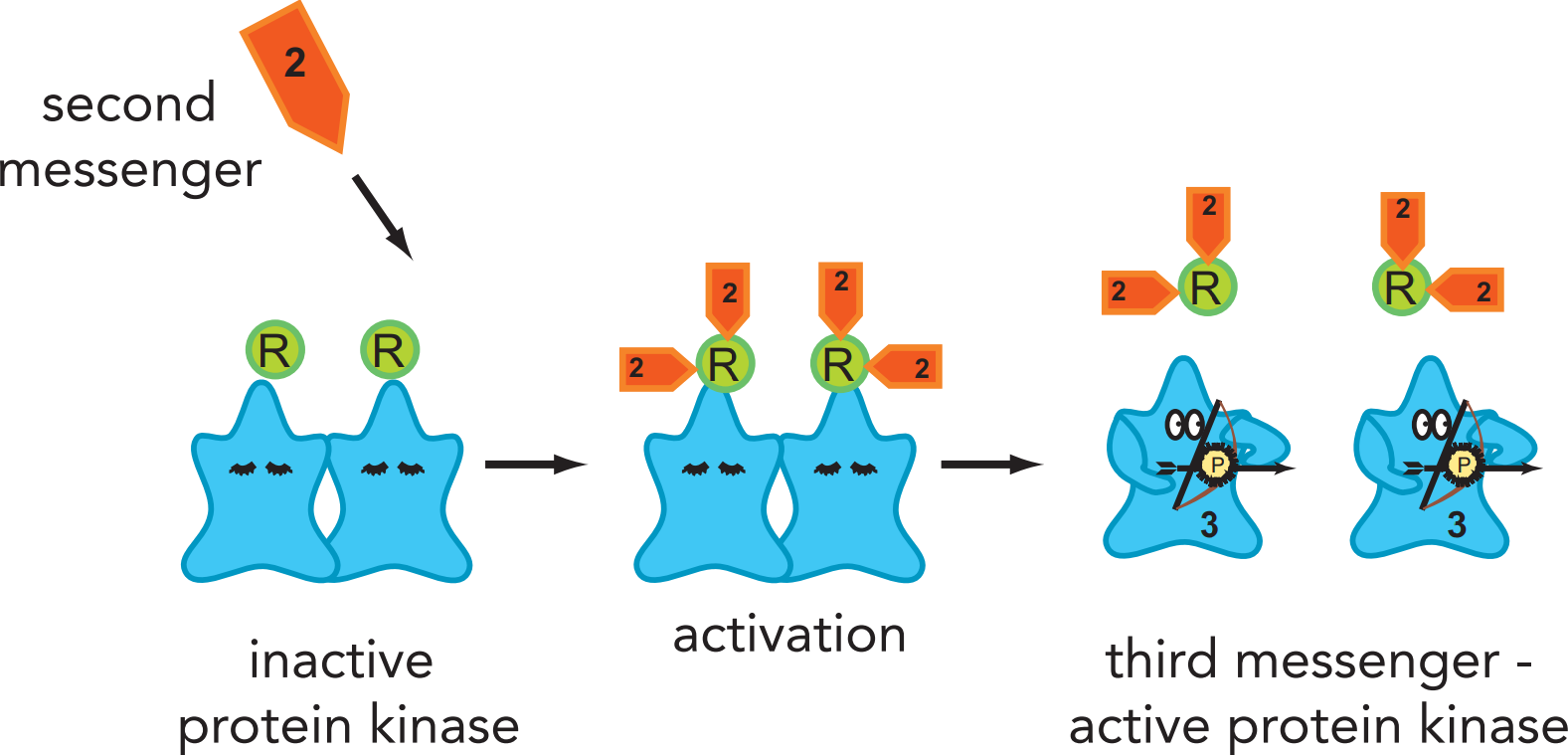 Stahl’s Essential Psychopharmacology
3rd messenger activates 4th messengers
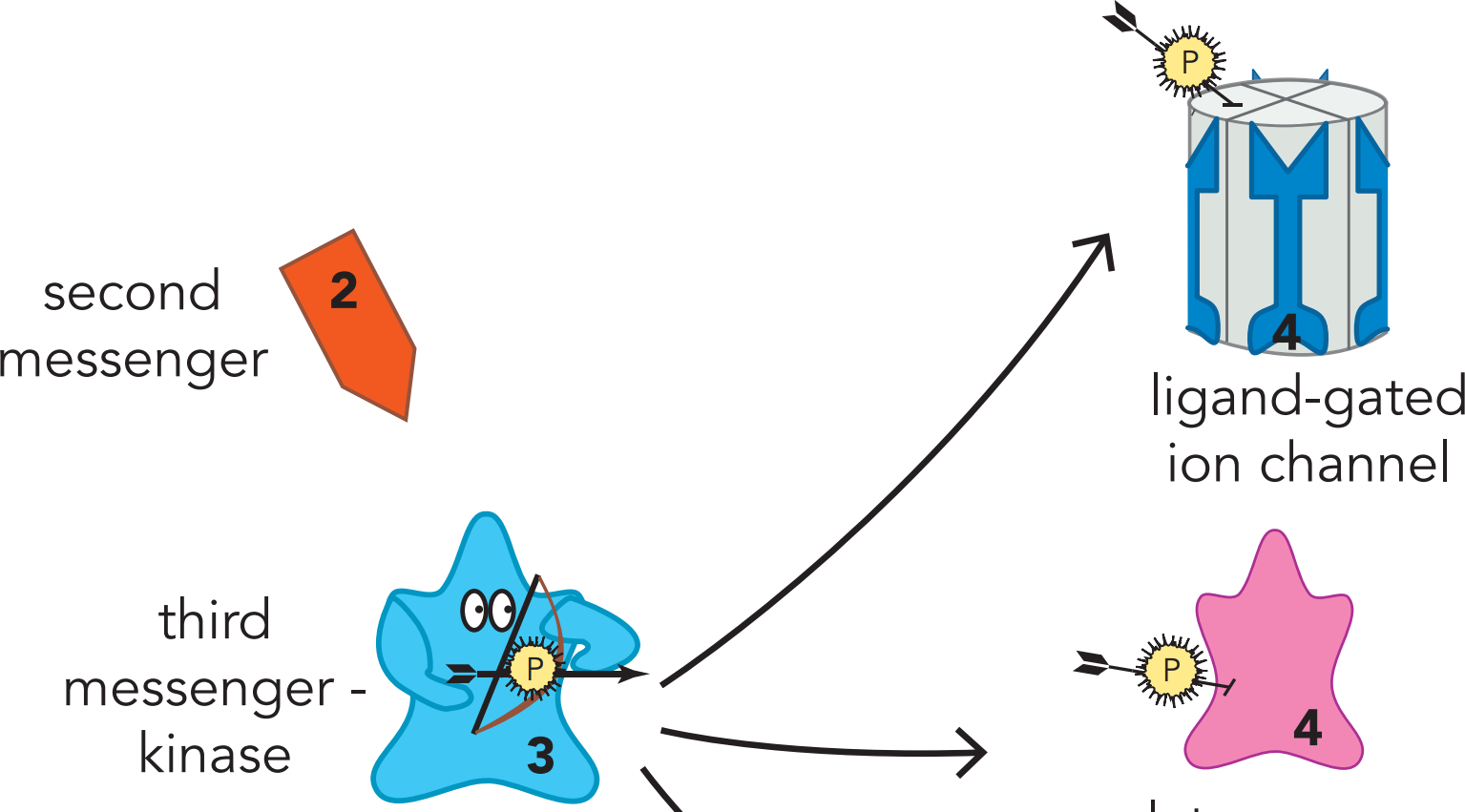 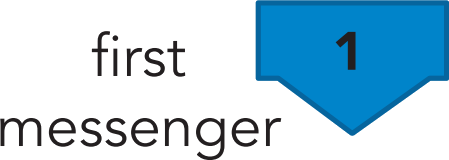 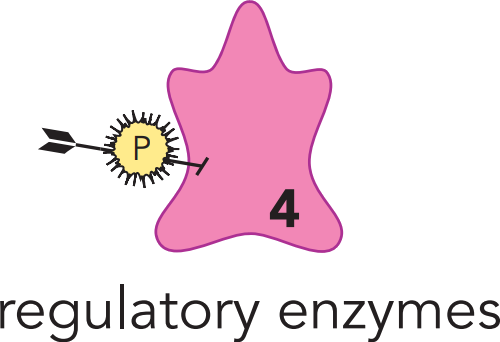 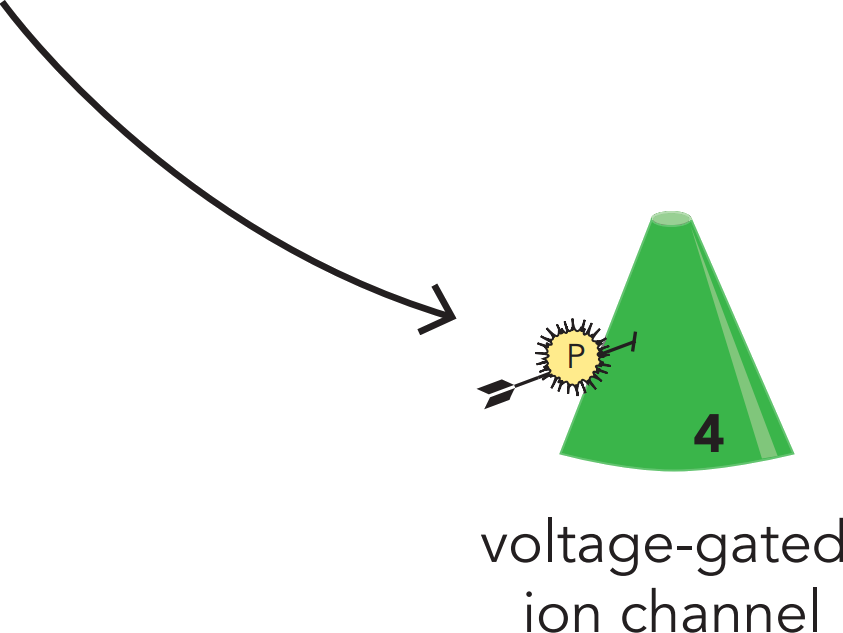 Stahl’s Essential Psychopharmacology
3rd messenger activates 4th messengers
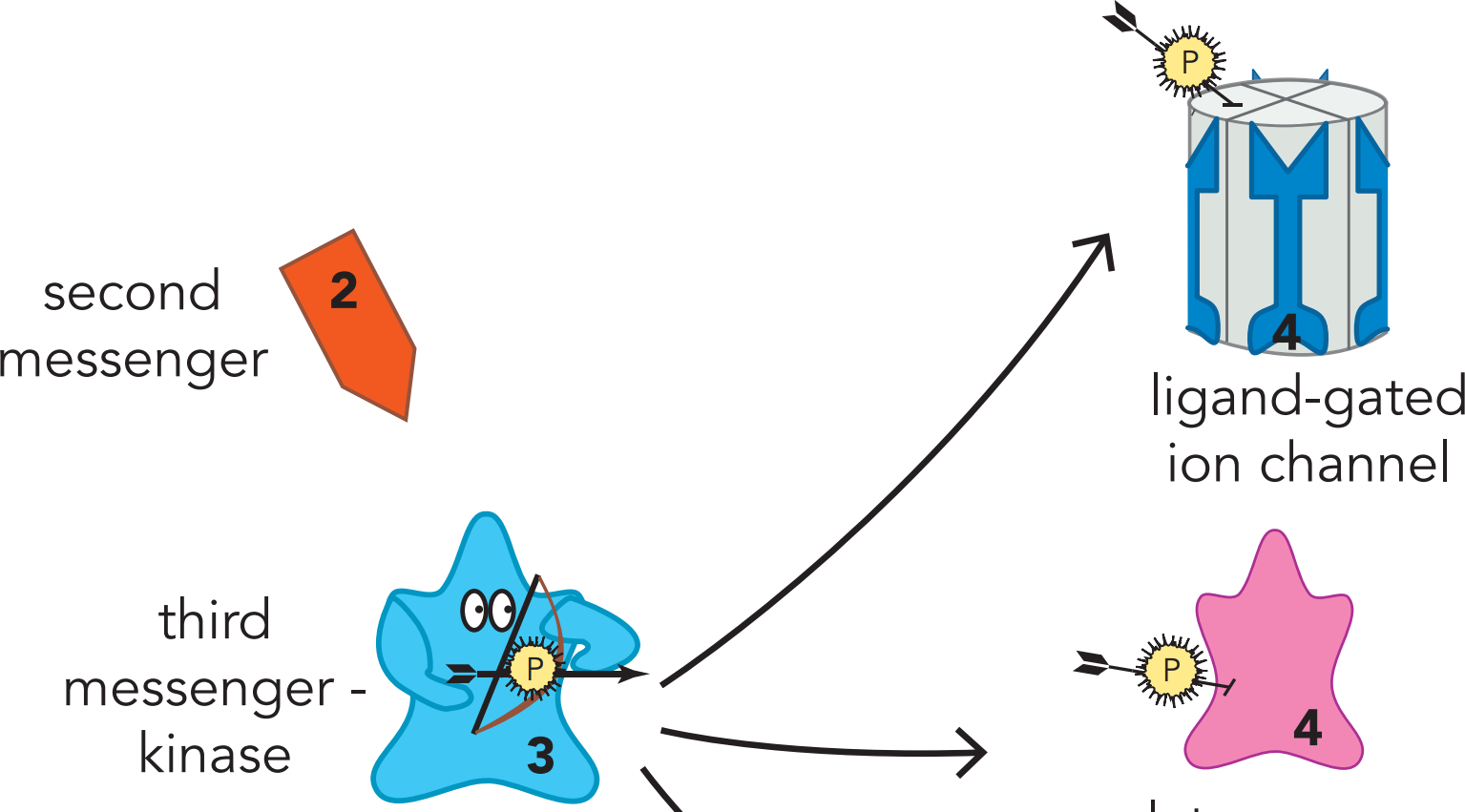 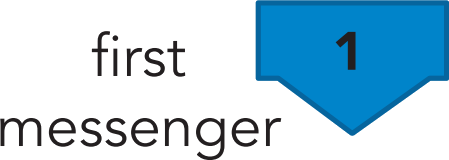 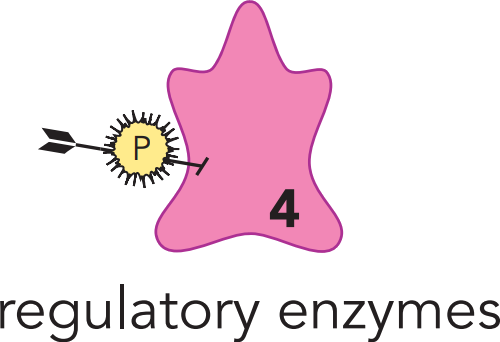 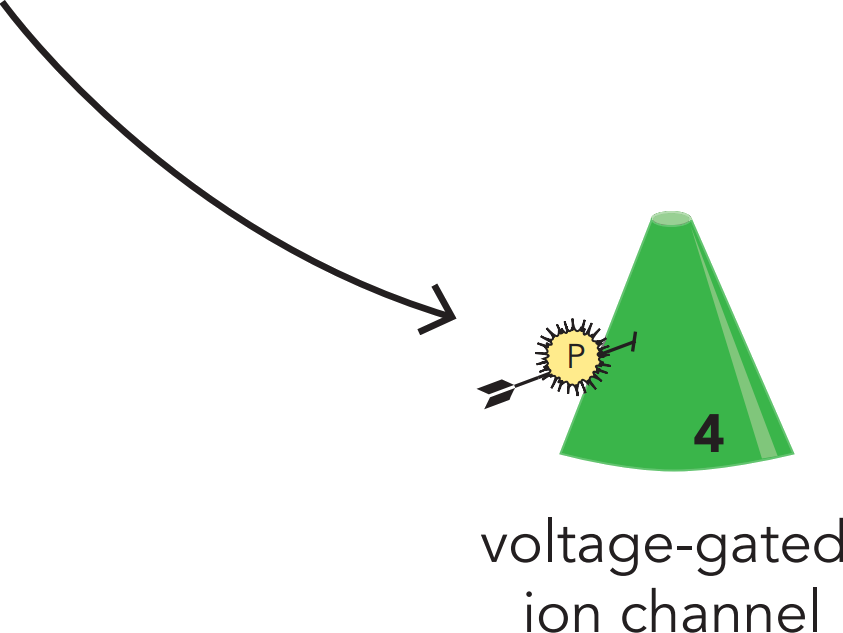 Stahl’s Essential Psychopharmacology
3rd messenger activates 4th messengers
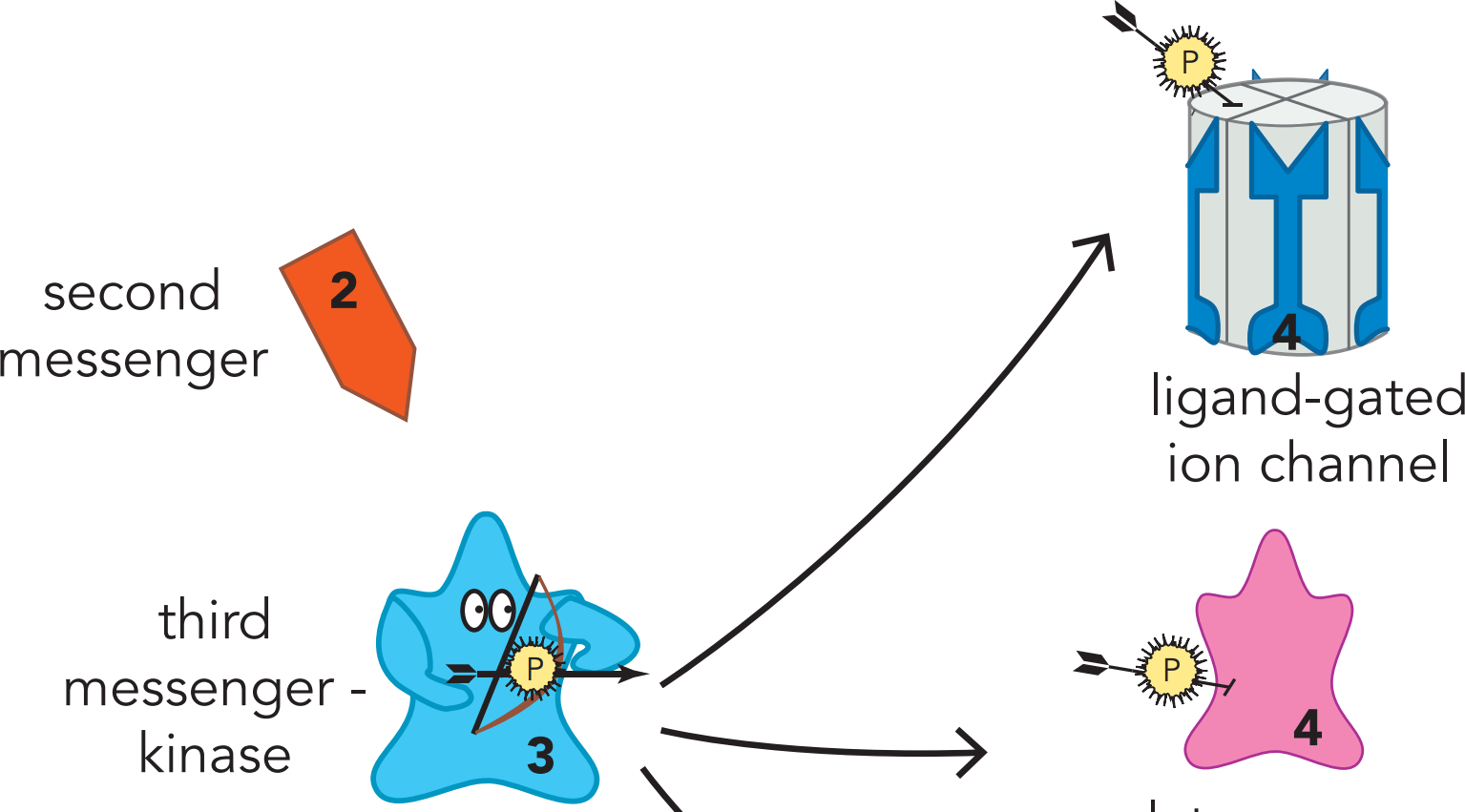 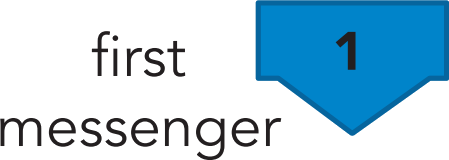 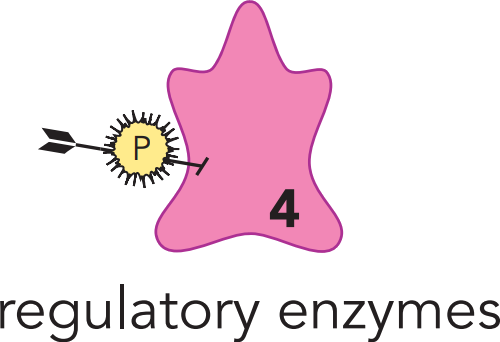 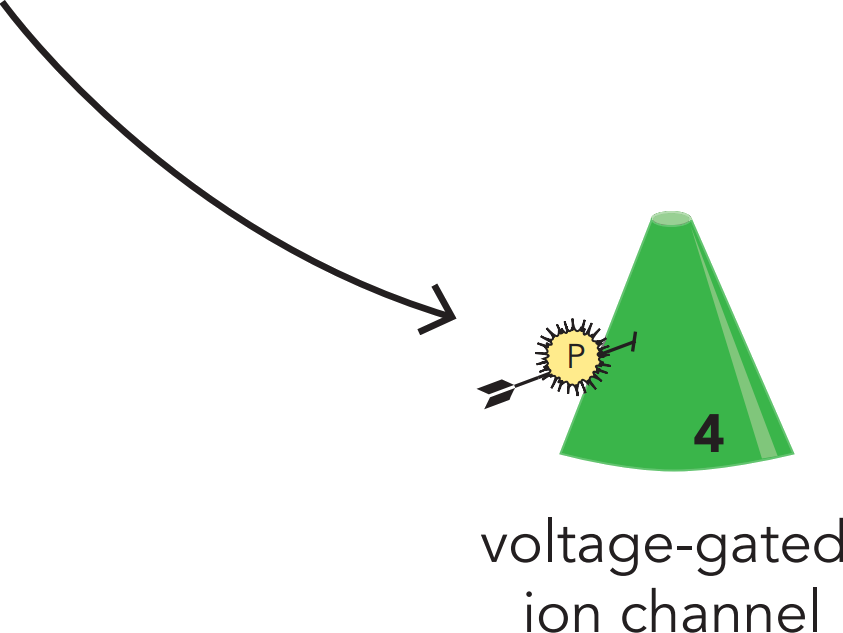 Stahl’s Essential Psychopharmacology
3rd messenger activates 4th messengers
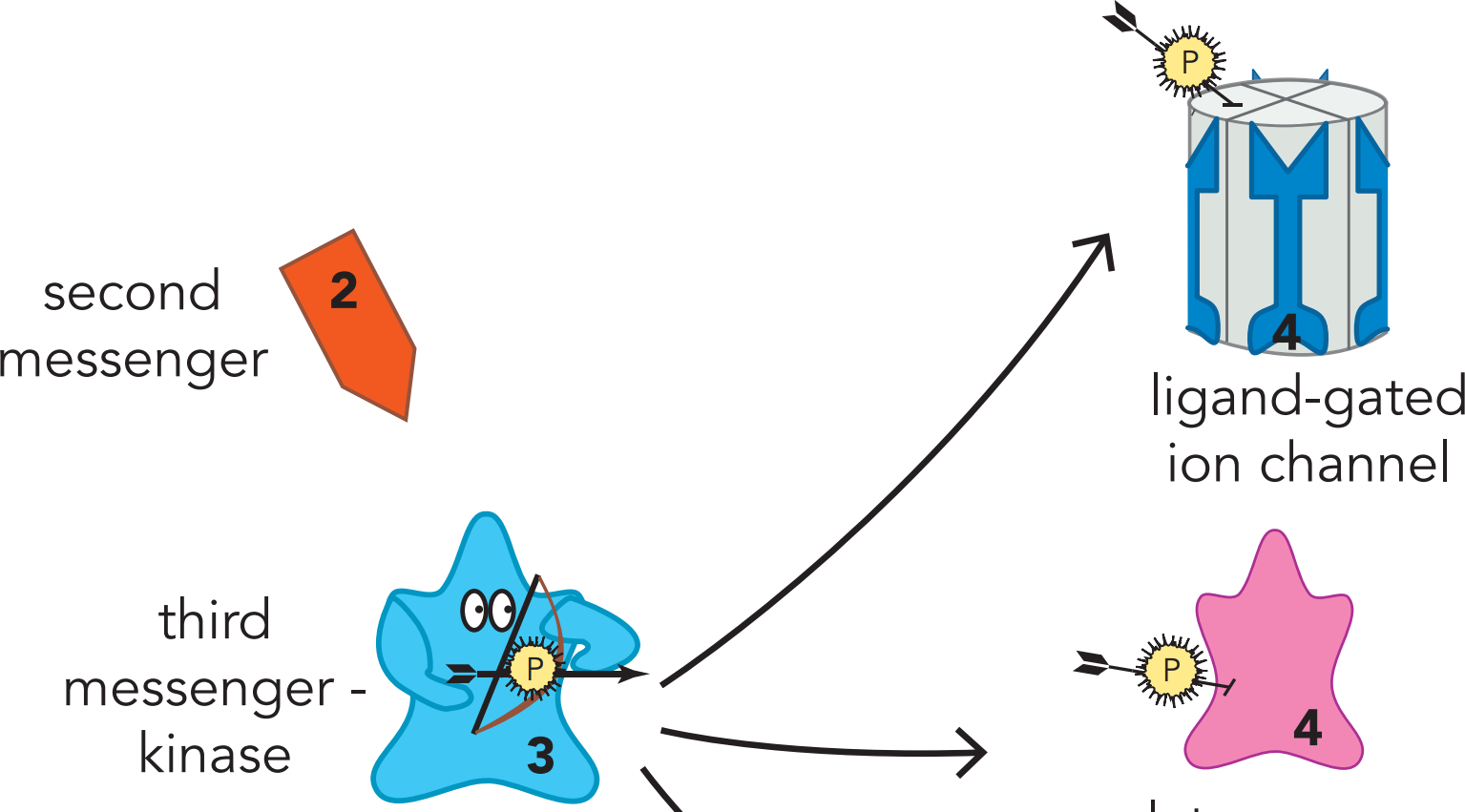 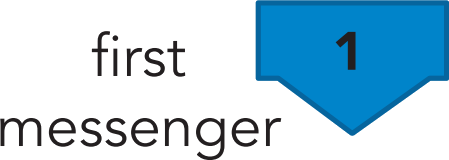 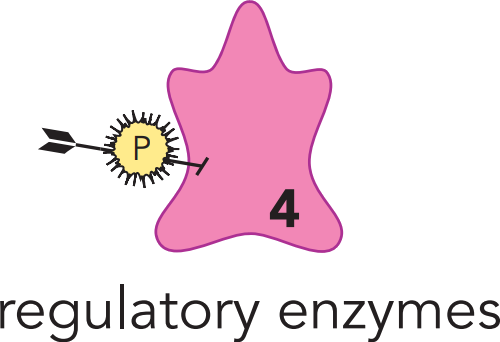 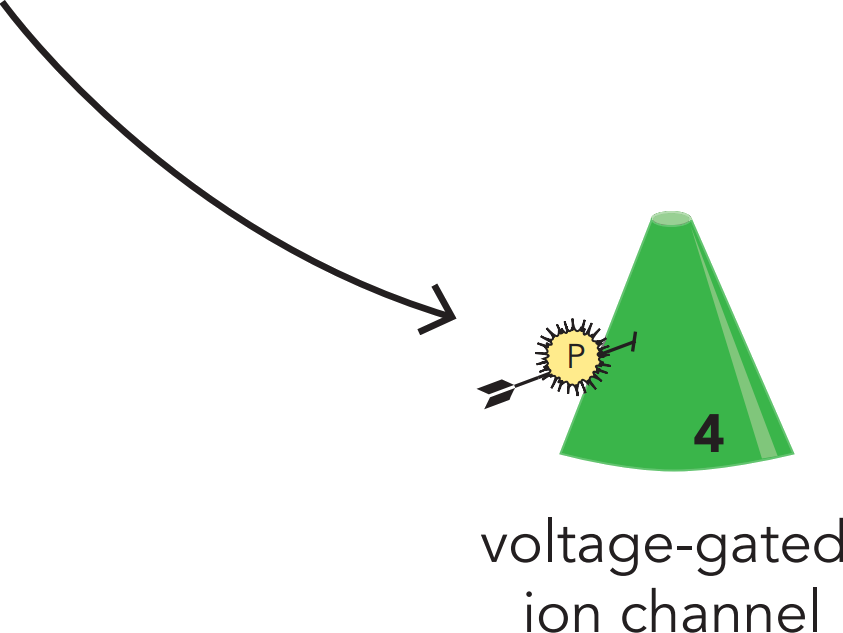 Stahl’s Essential Psychopharmacology
A 4th messenger can be a transcription factor
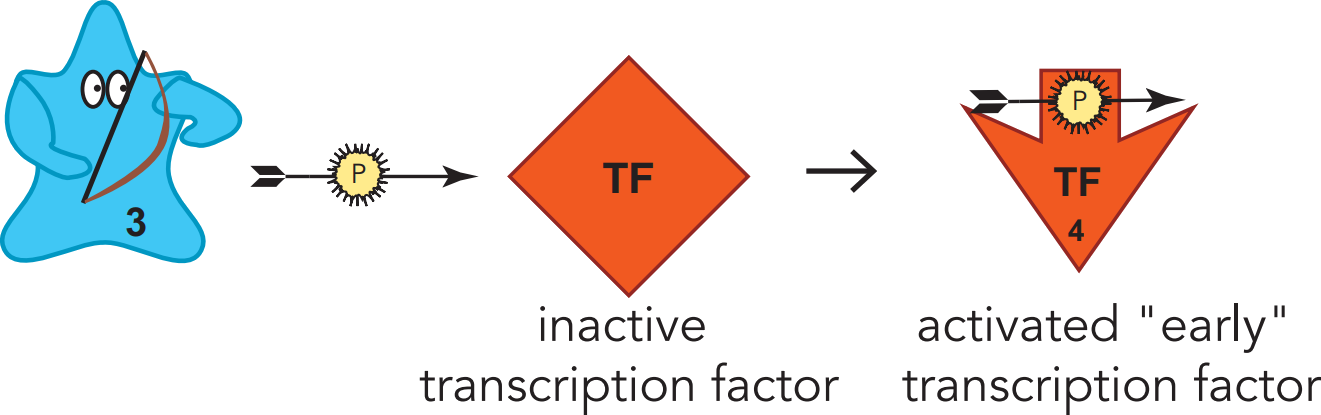 Stahl’s Essential Psychopharmacology
4th messenger activates a gene
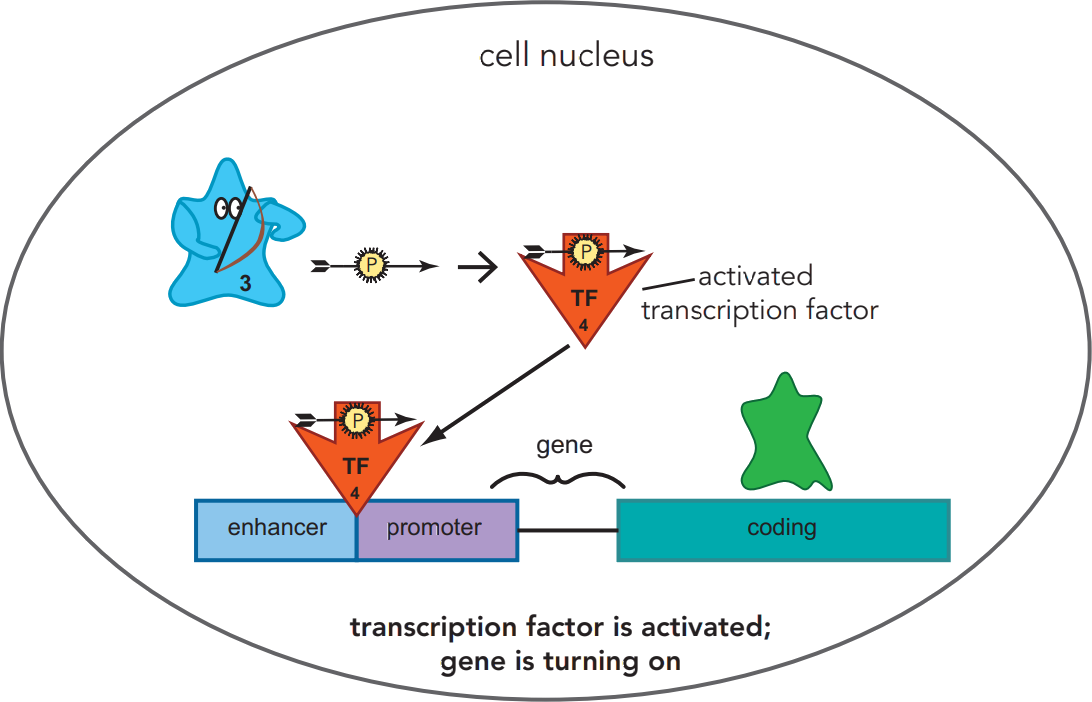 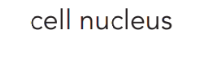 Stahl’s Essential Psychopharmacology
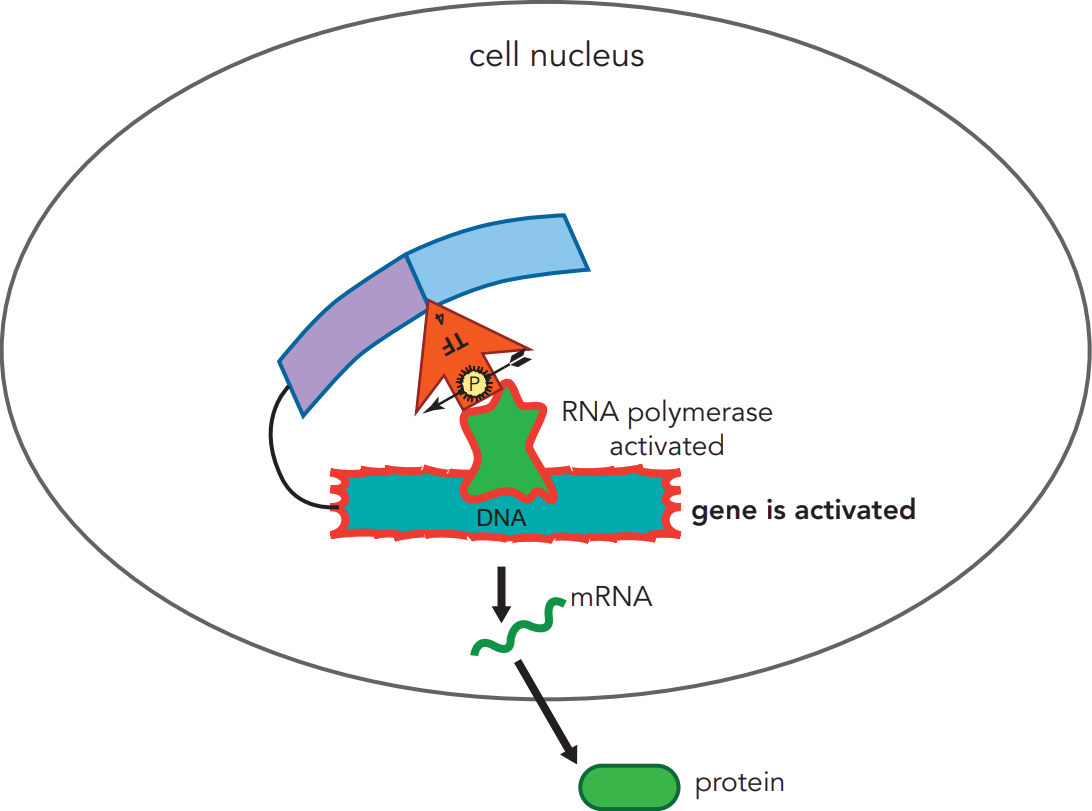 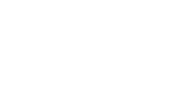 Transcription
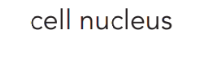 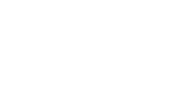 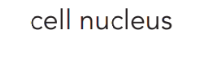 transcription
translation
(5th messenger, early gene product)
5
Stahl’s Essential Psychopharmacology
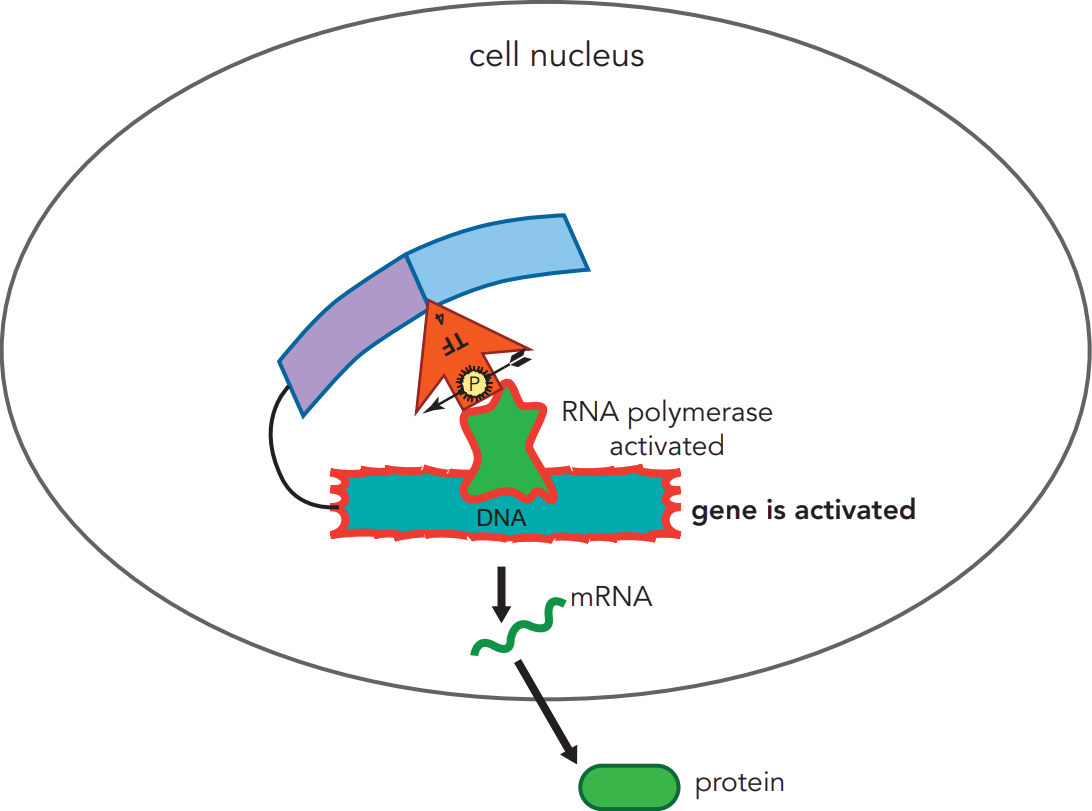 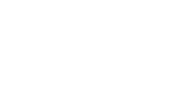 Translation
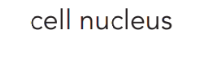 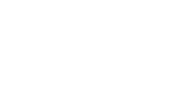 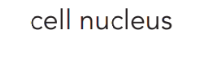 transcription
translation
(5th messenger, early gene product)
5
Stahl’s Essential Psychopharmacology
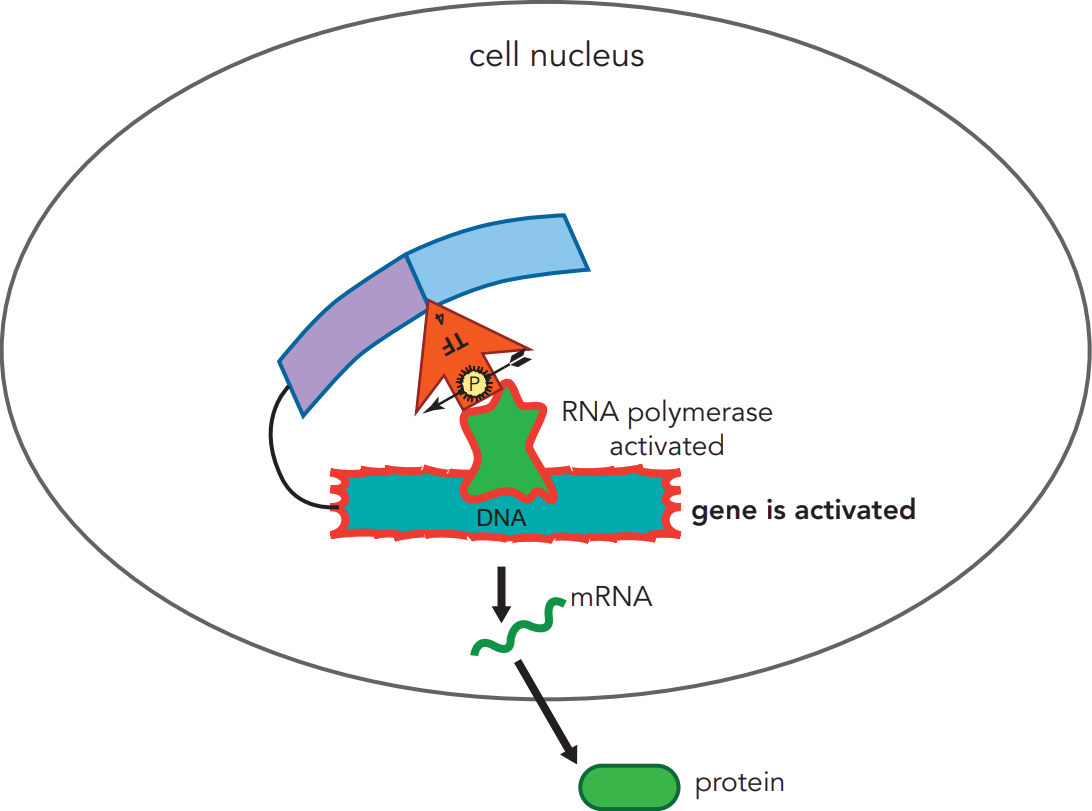 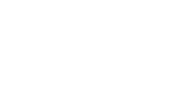 Early gene product is 5th messenger
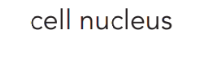 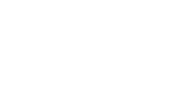 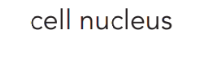 transcription
translation
(5th messenger, early gene product)
5
Stahl’s Essential Psychopharmacology
6th messenger is another transcription factor
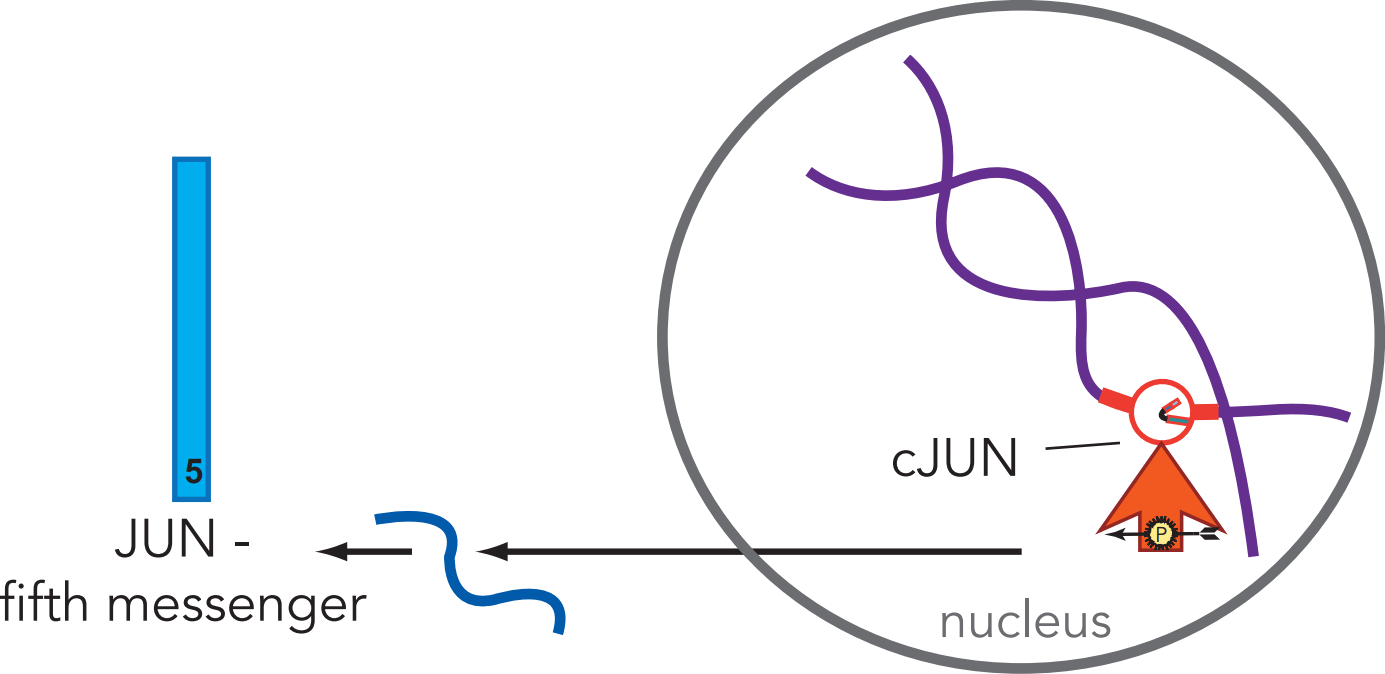 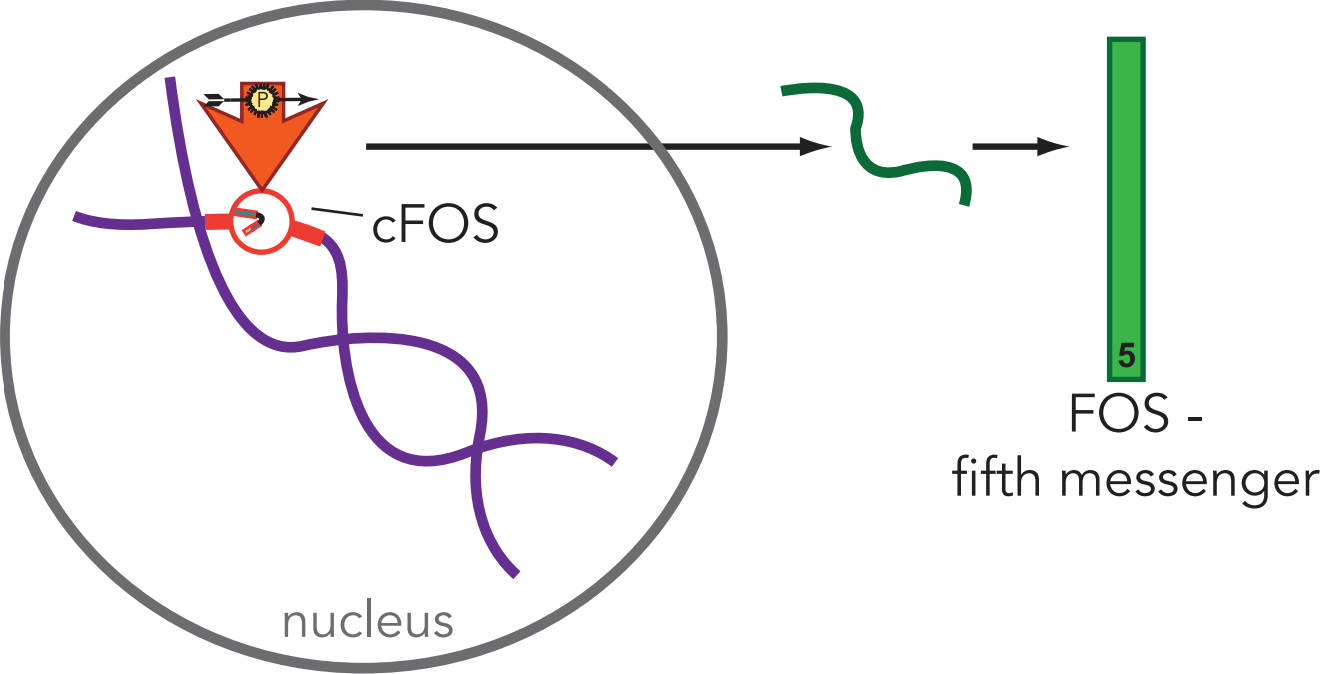 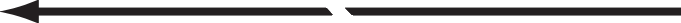 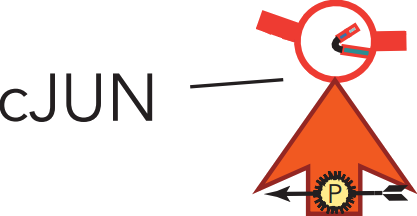 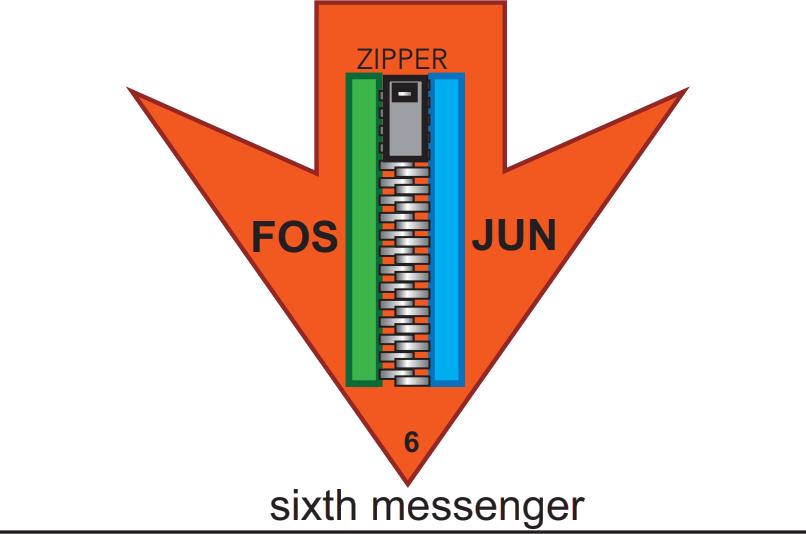 Stahl’s Essential Psychopharmacology
6th messenger is another transcription factor
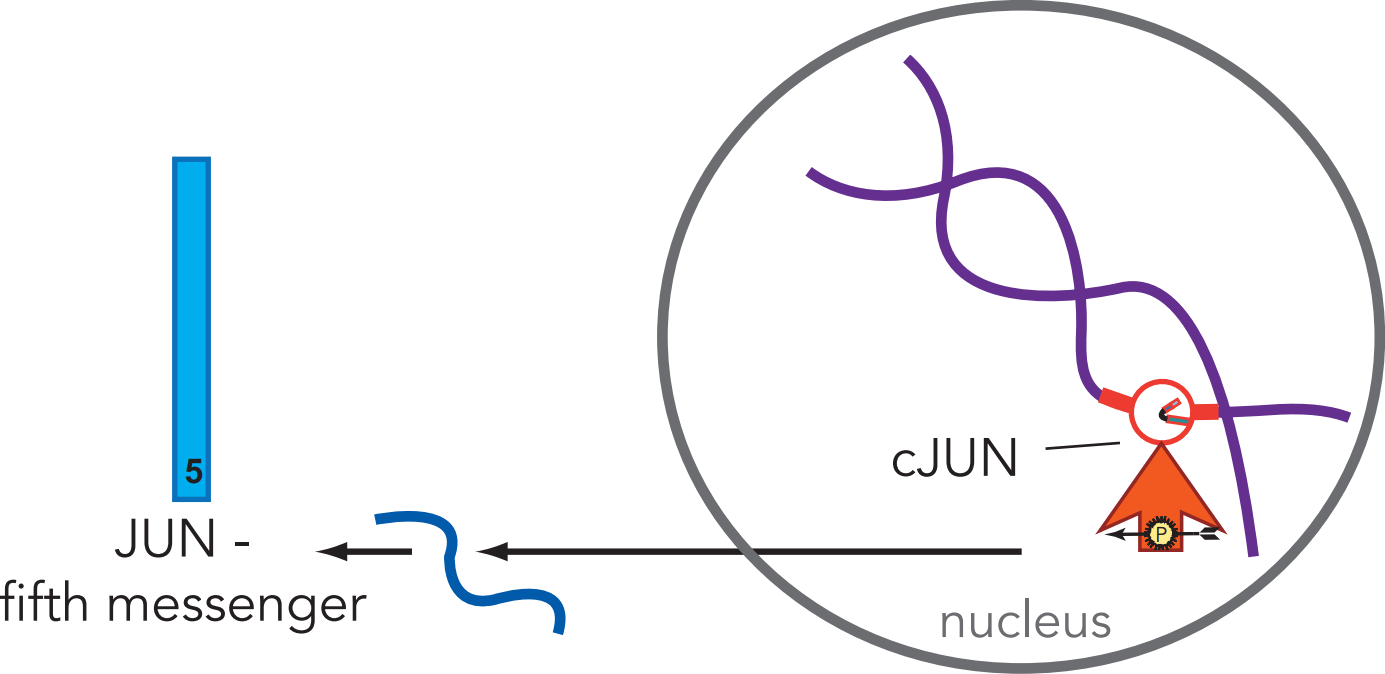 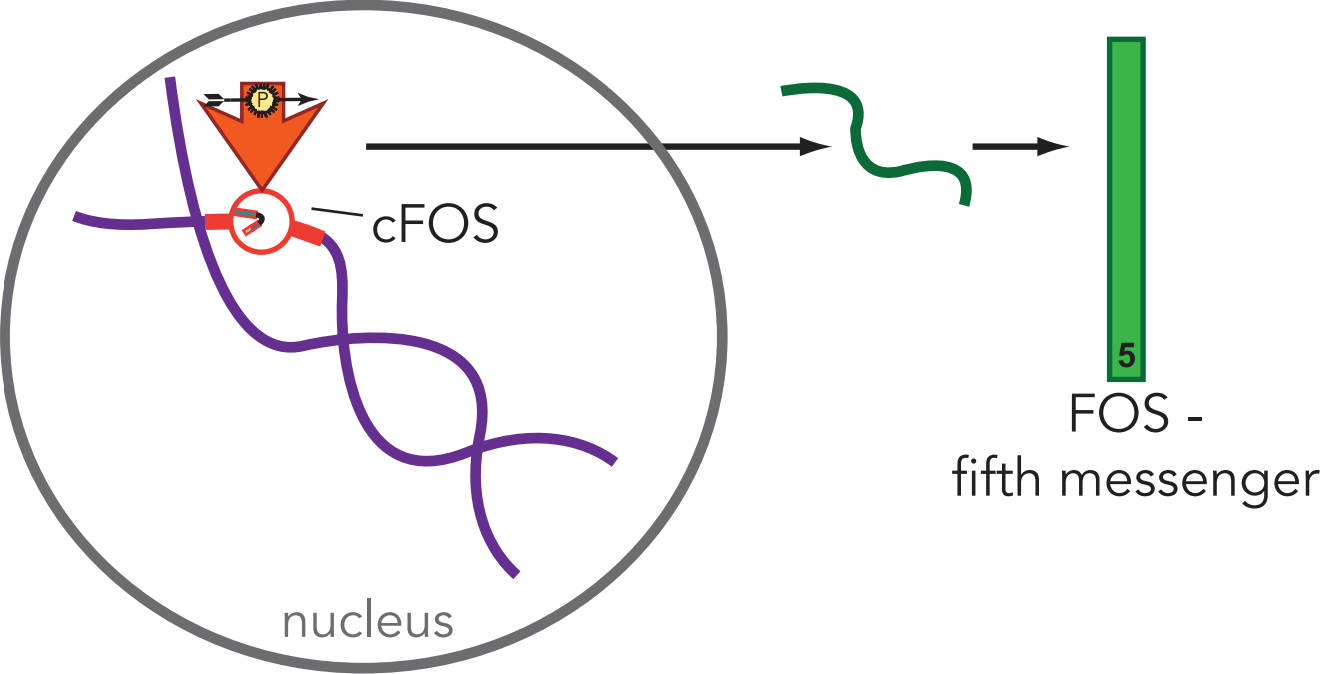 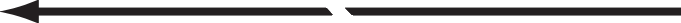 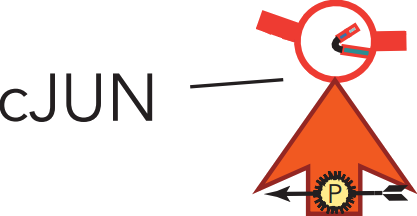 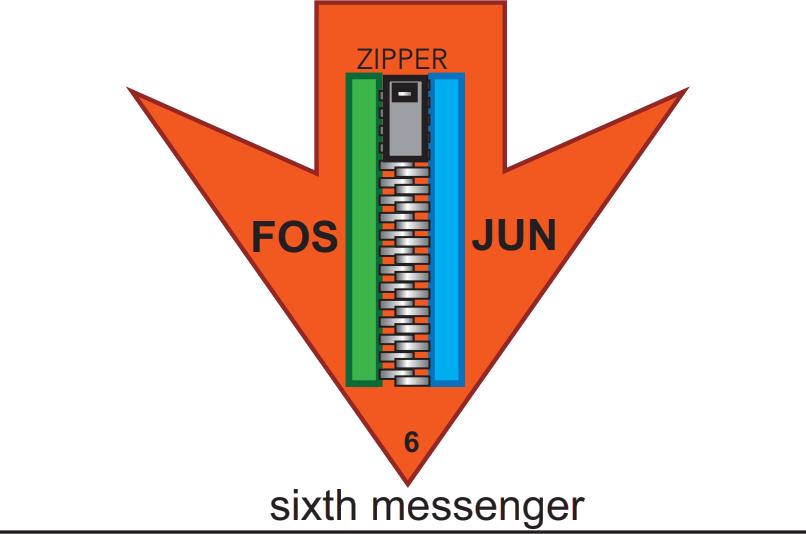 Stahl’s Essential Psychopharmacology
7th messenger is a late gene product
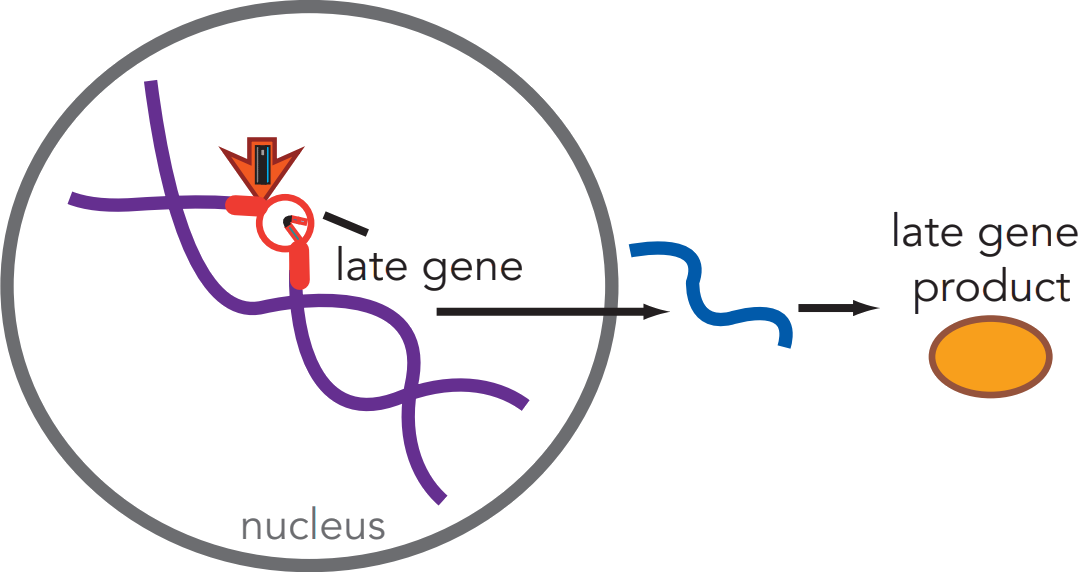 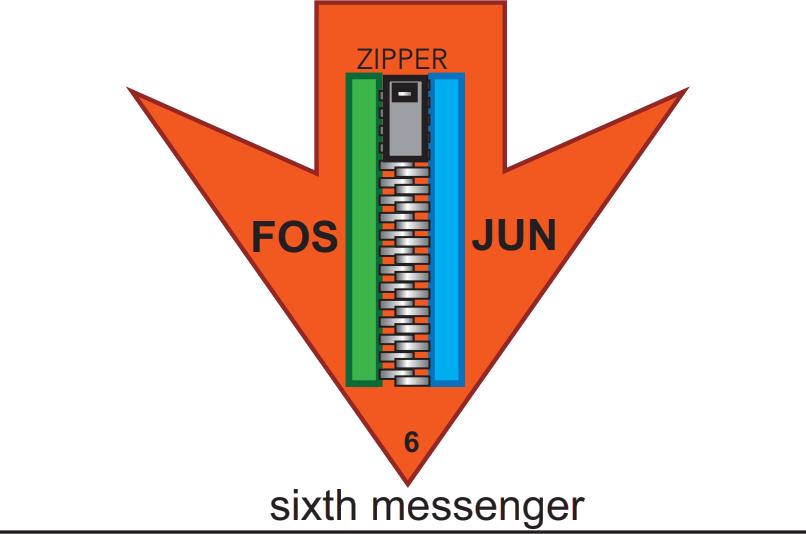 7
Stahl’s Essential Psychopharmacology
Examples of 7th messengers
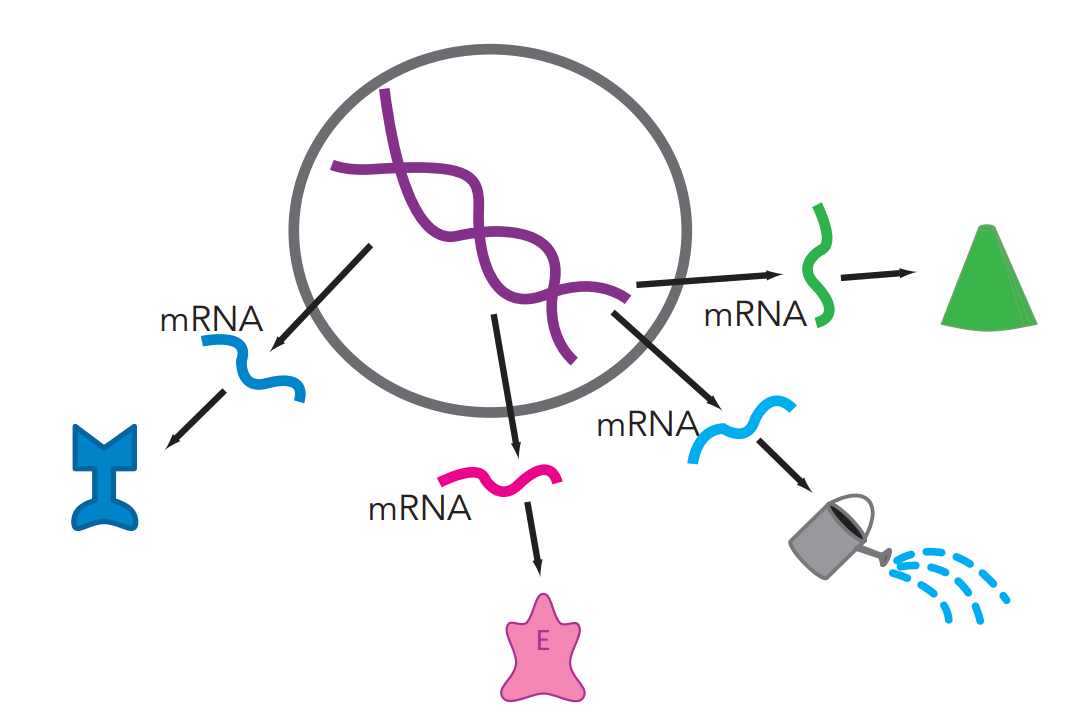 7
an ion channel
7
7
a receptor
a neurotrophic growth factor
7
Stahl’s Essential Psychopharmacology
an enzyme
Examples of 7th messengers / Late gene products
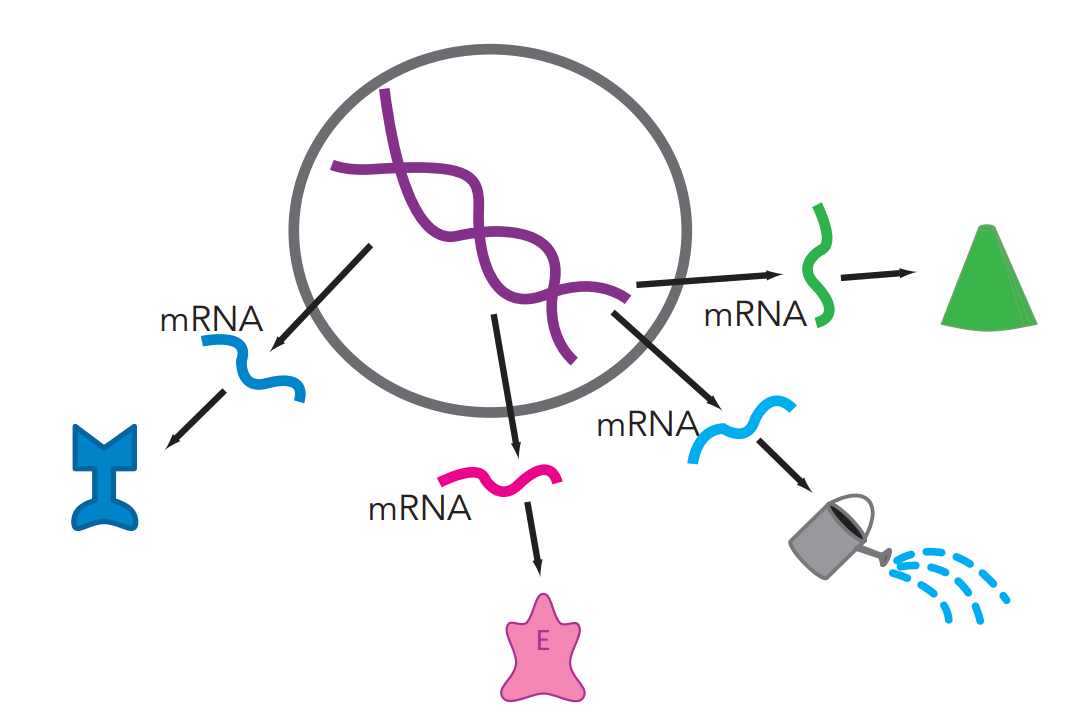 7
an ion channel
7
7
a receptor
a neurotrophic growth factor
7
Stahl’s Essential Psychopharmacology
an enzyme
Examples of 7th messengers / Late gene products
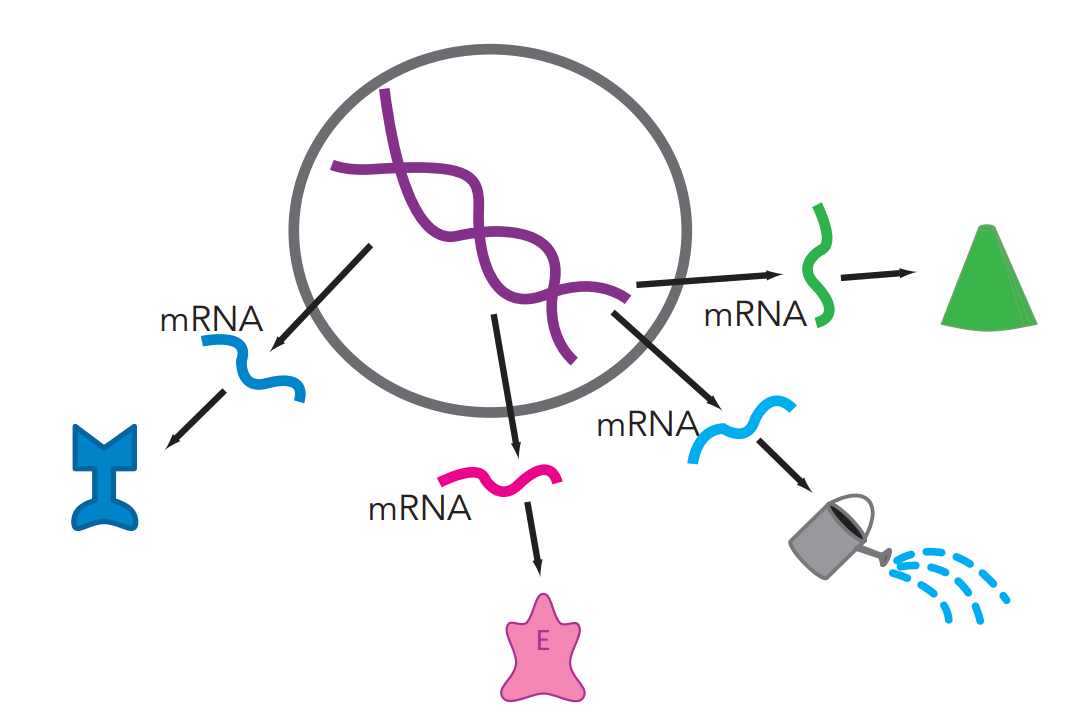 7
an ion channel
7
7
a receptor
a neurotrophic growth factor
7
Stahl’s Essential Psychopharmacology
an enzyme
Examples of 7th messengers / Late gene products
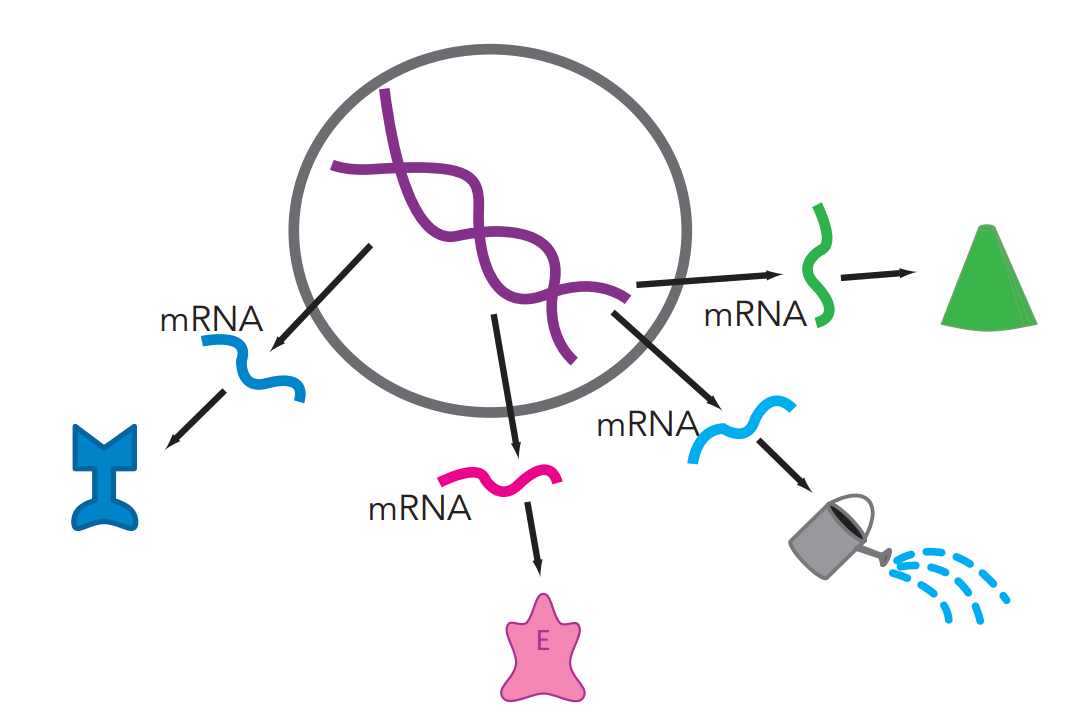 7
an ion channel
7
7
a receptor
a neurotrophic growth factor
7
Stahl’s Essential Psychopharmacology
an enzyme
Signal transduction cascade
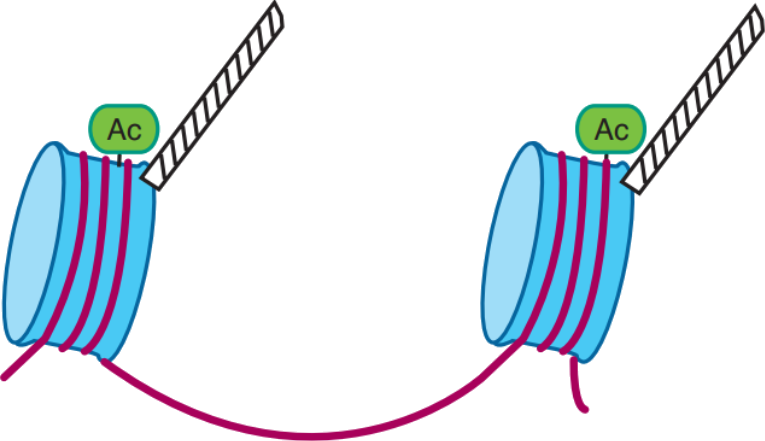 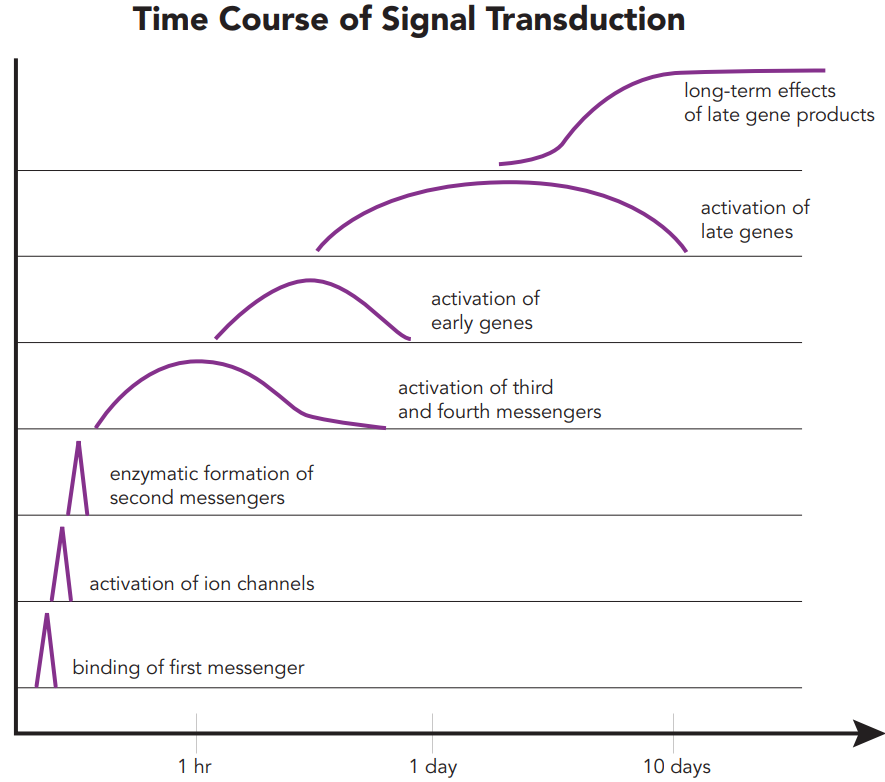 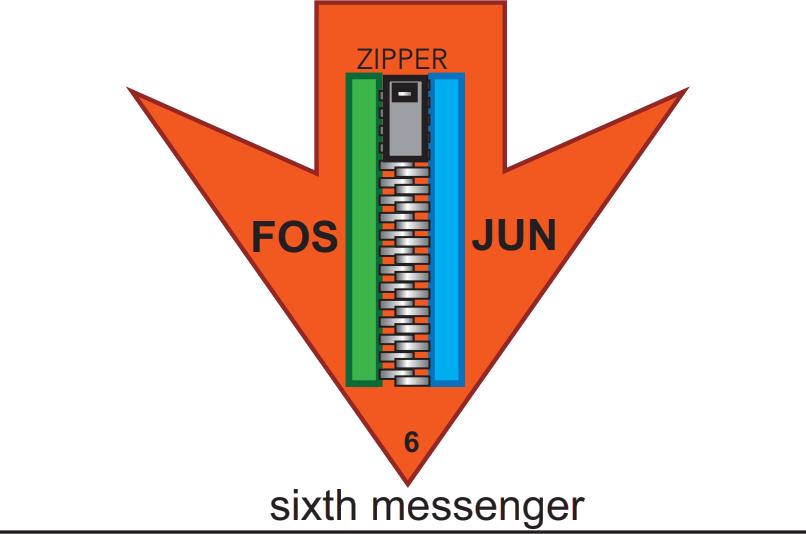 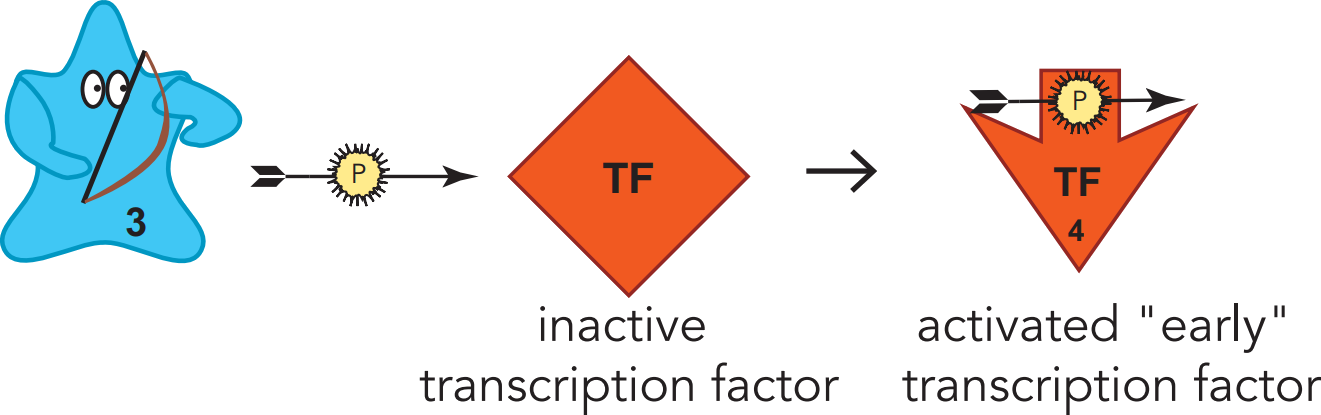 --> synthesis of new proteins which can alter the neuron’s functions
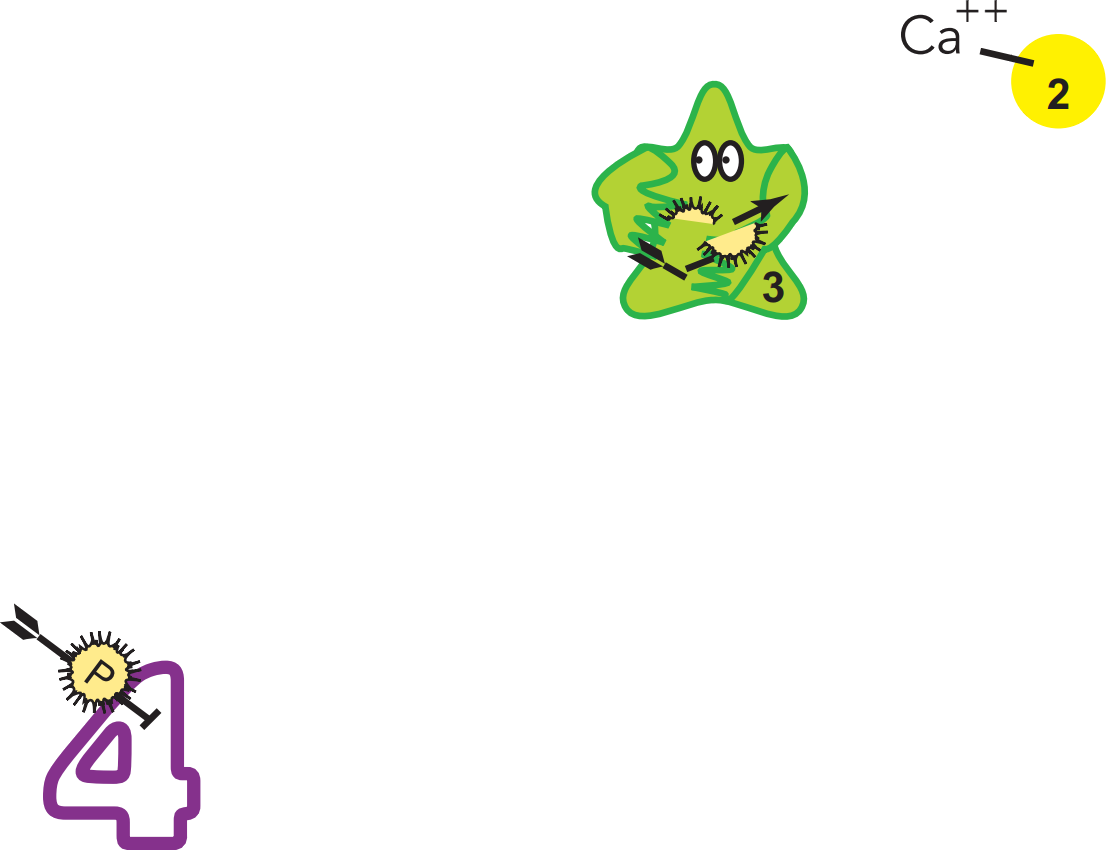 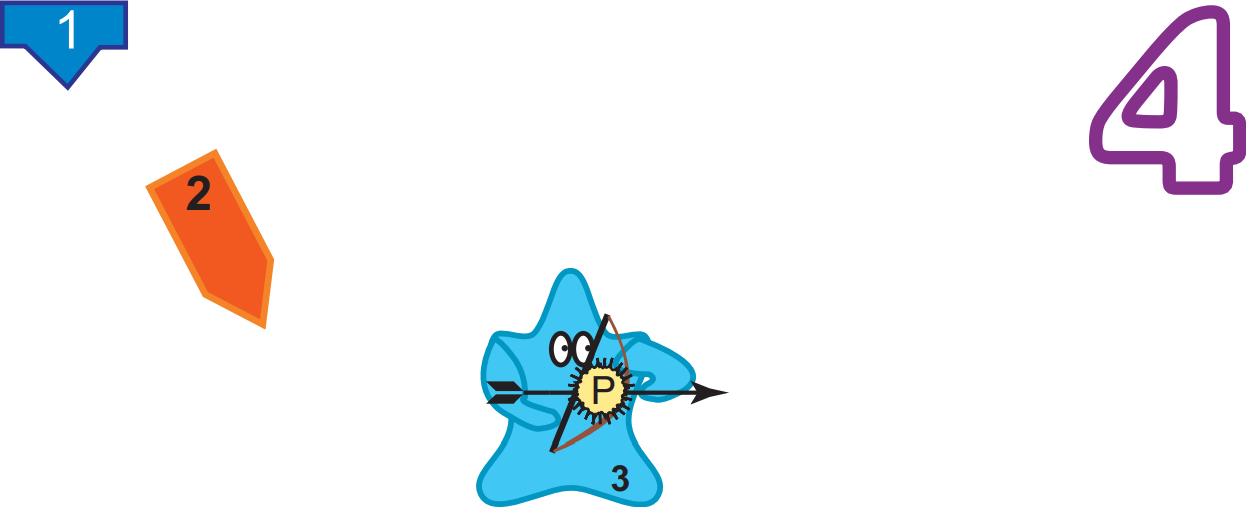 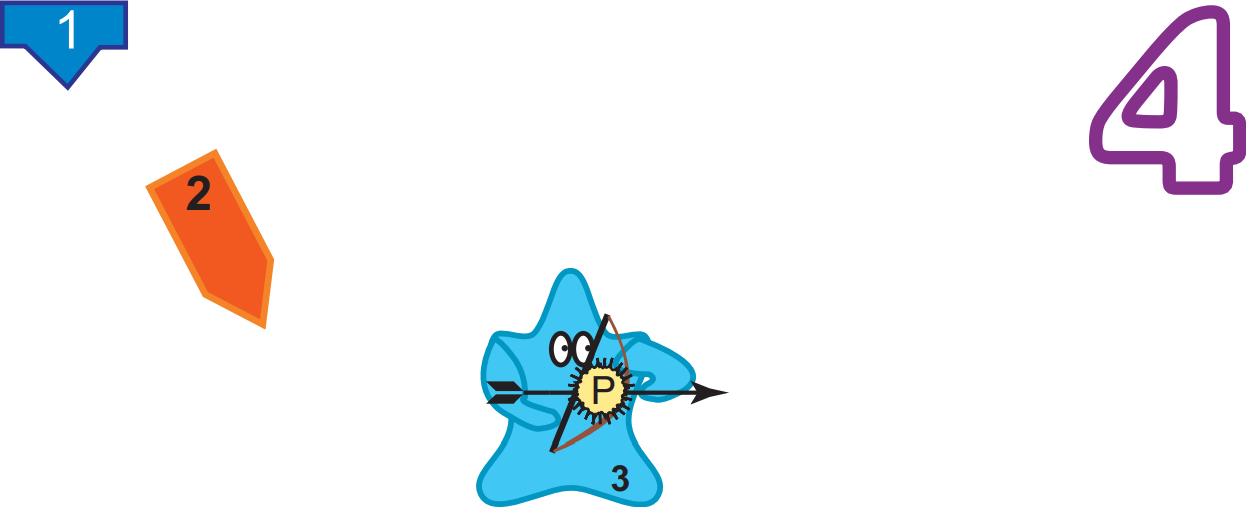 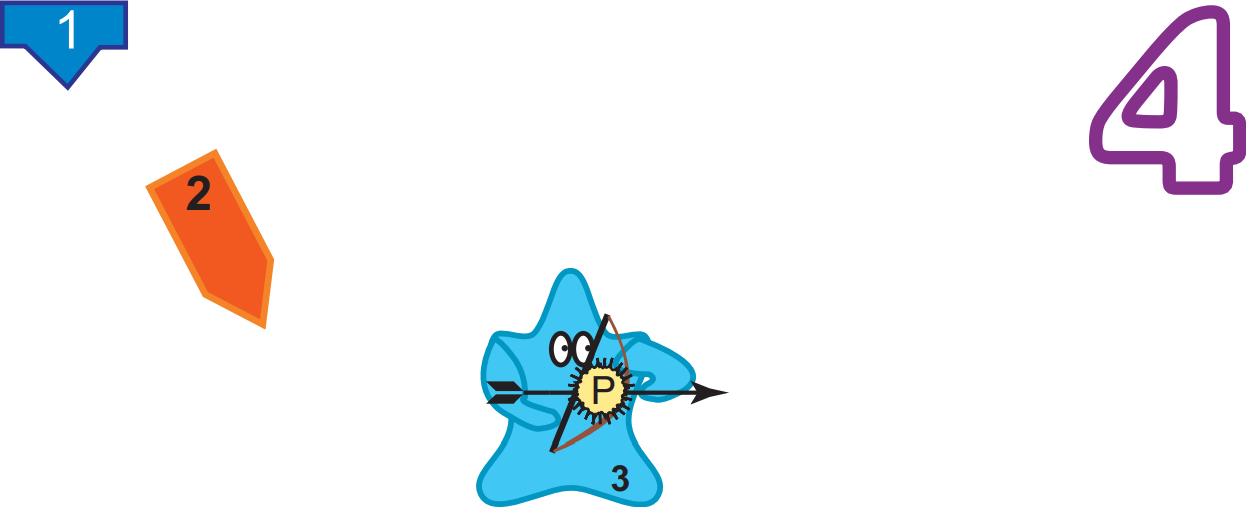 Signal transduction cascade
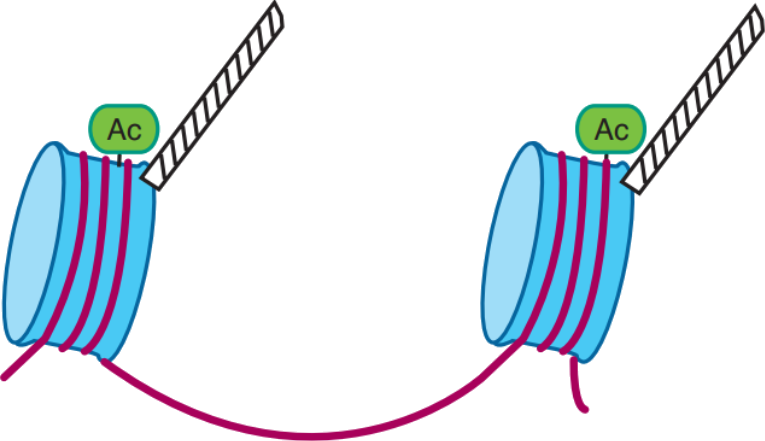 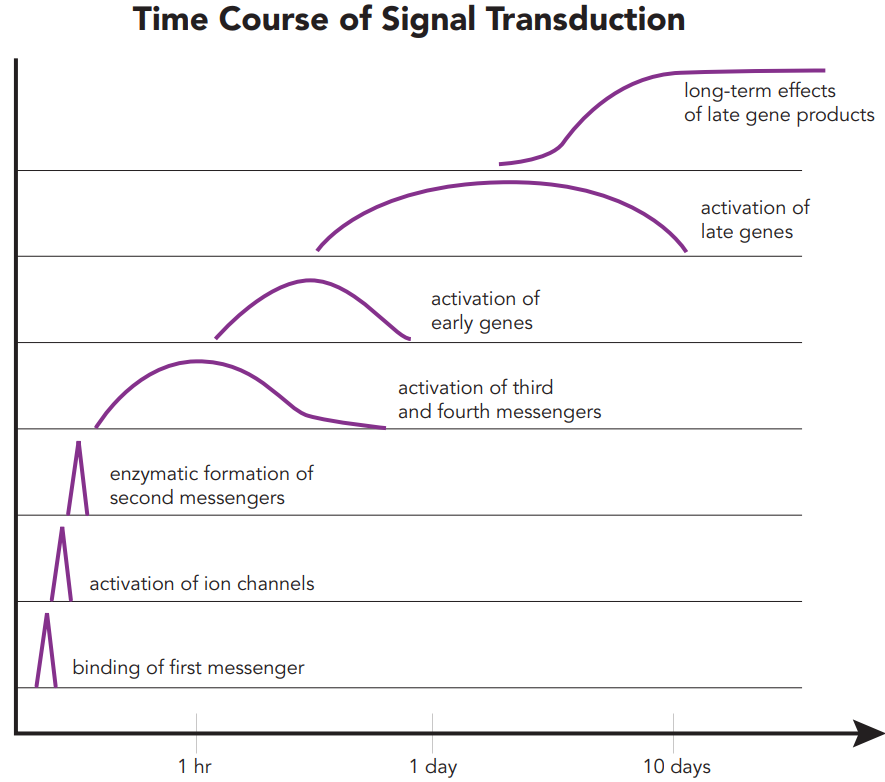 intracellular “downstream” effects
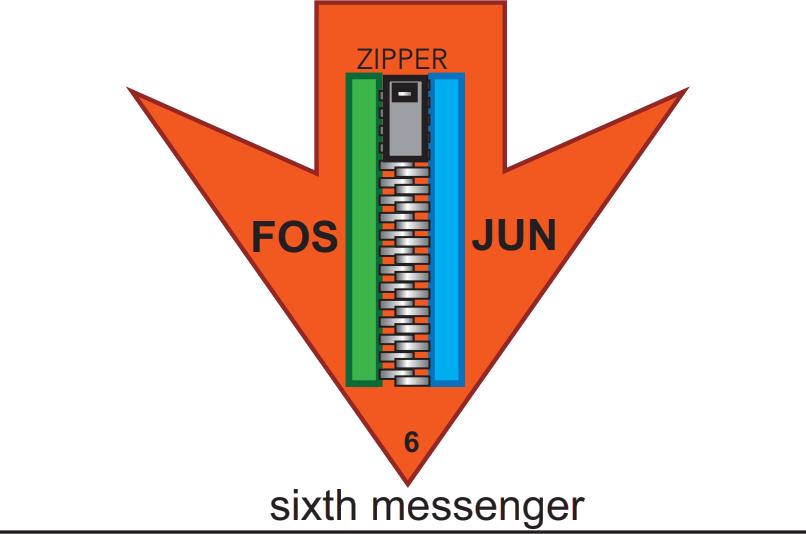 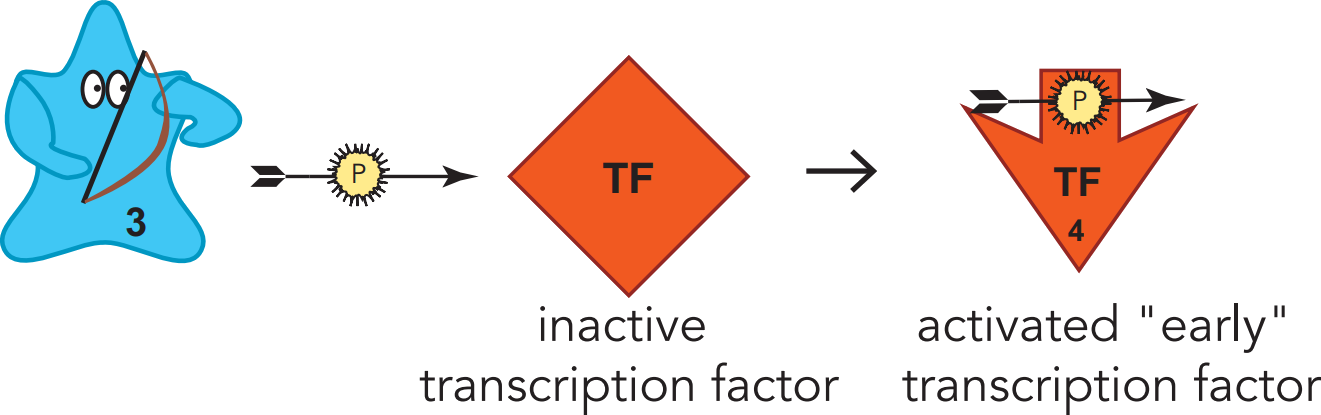 --> synthesis of new proteins which can alter the neuron’s functions
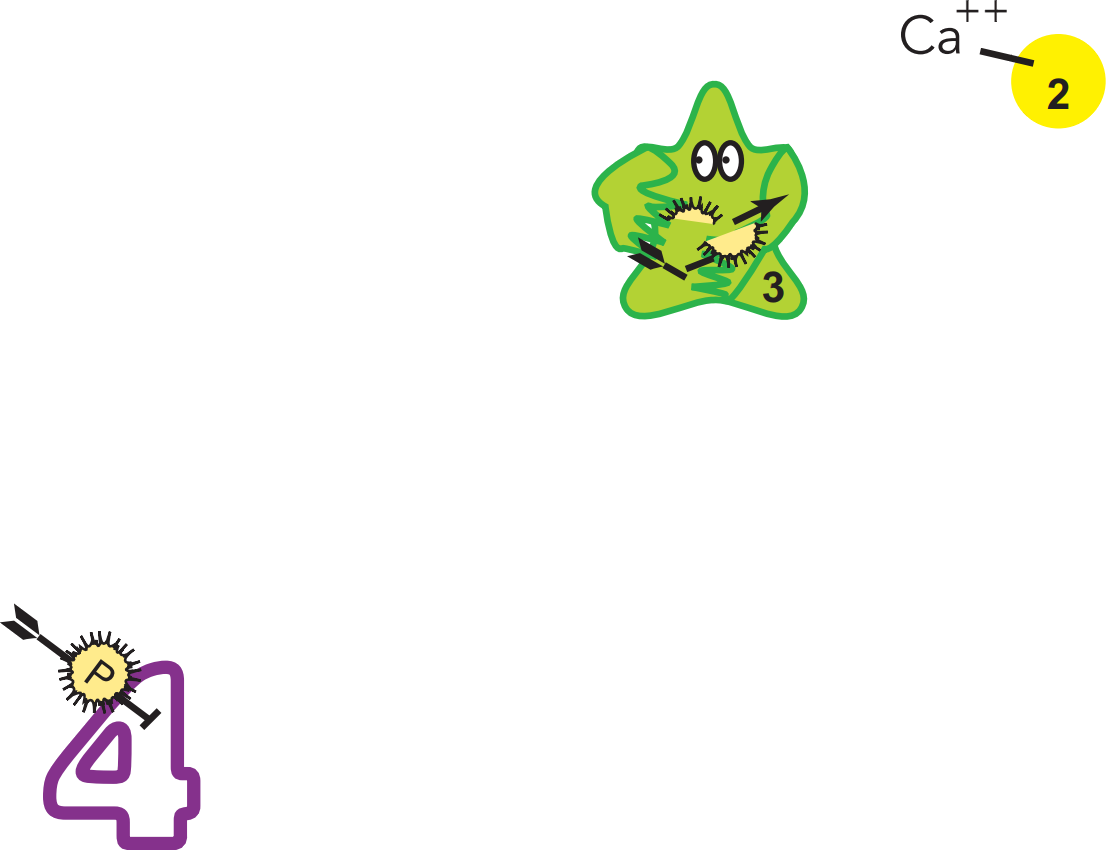 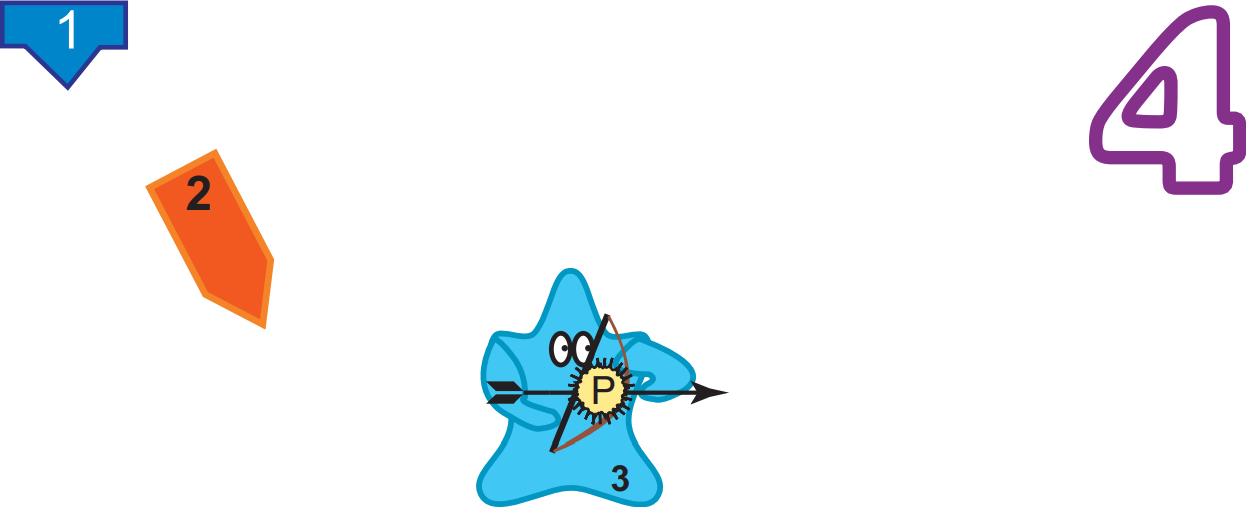 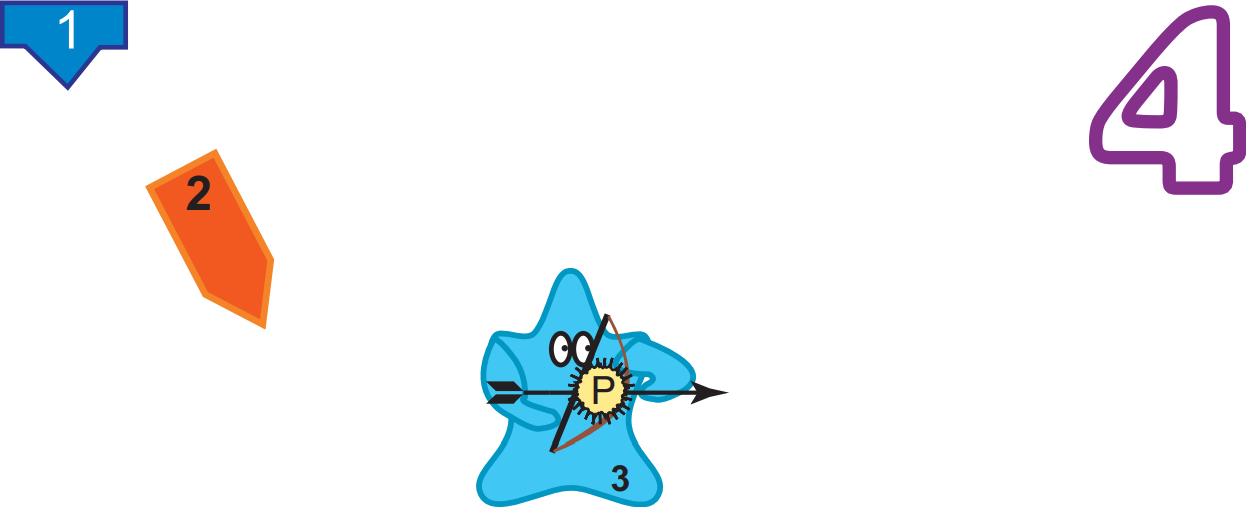 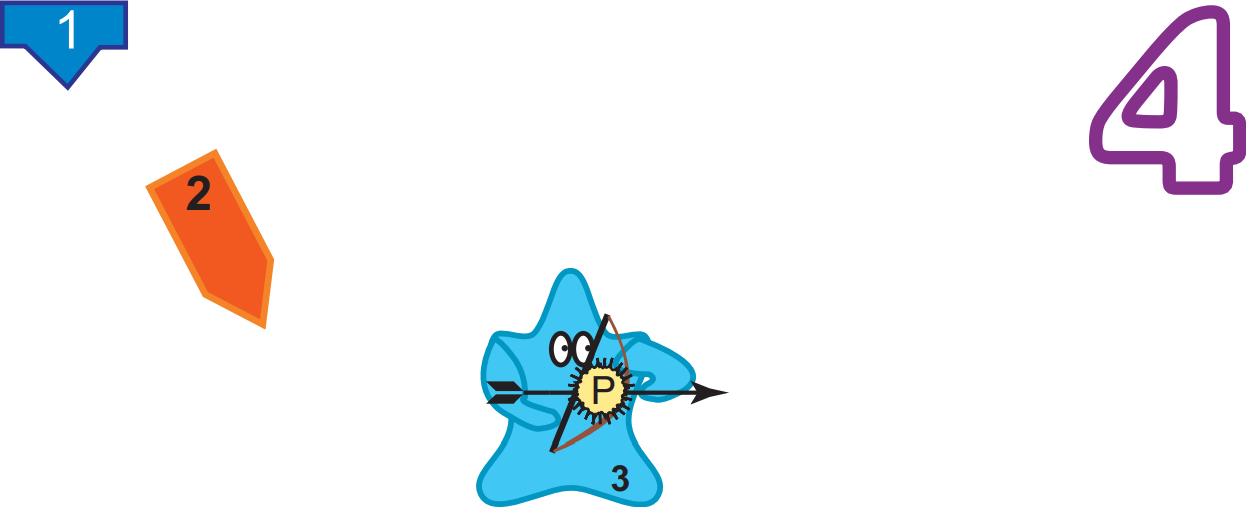 Signal transduction cascade
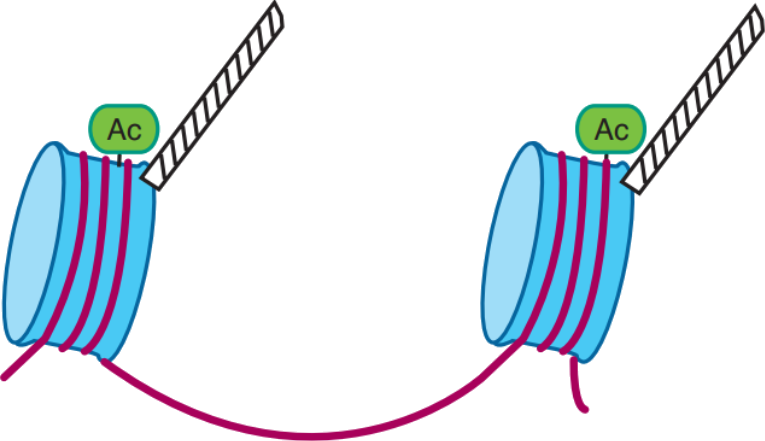 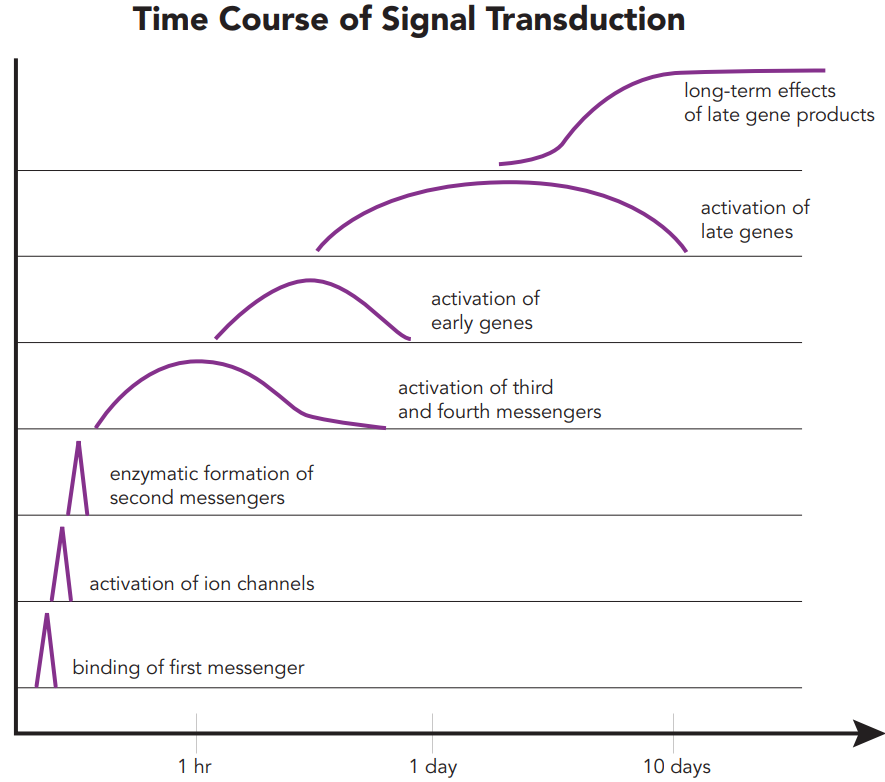 intracellular “downstream” effects
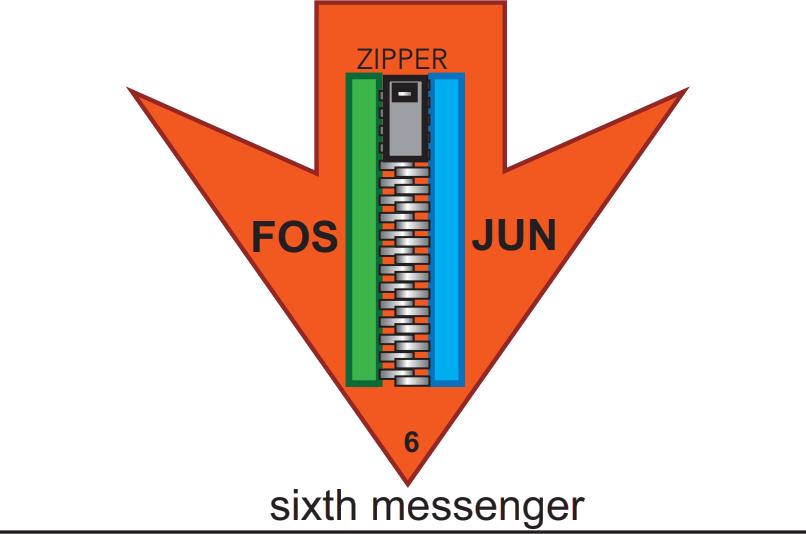 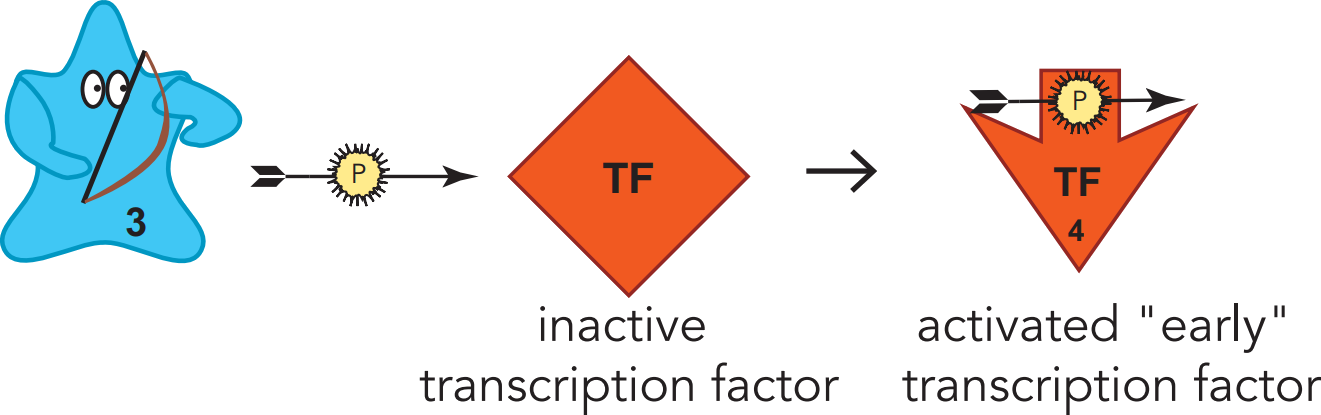 --> synthesis of new proteins which can alter the neuron’s functions
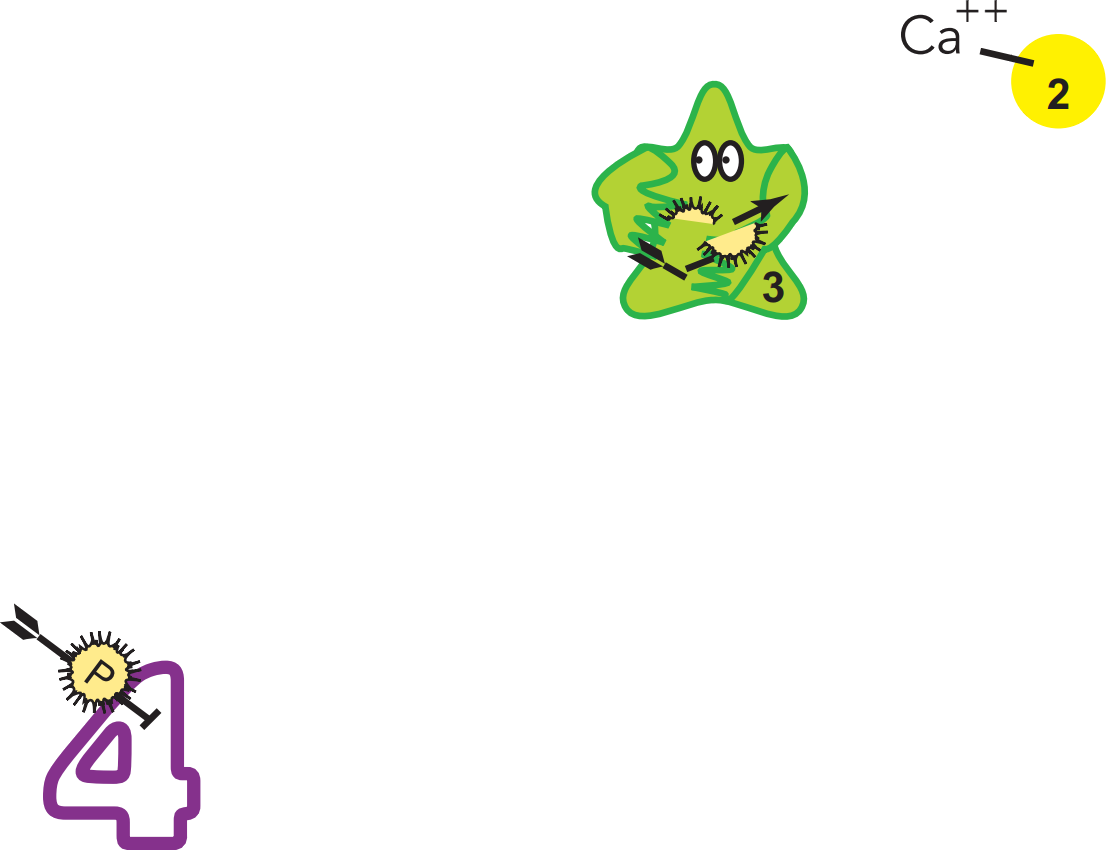 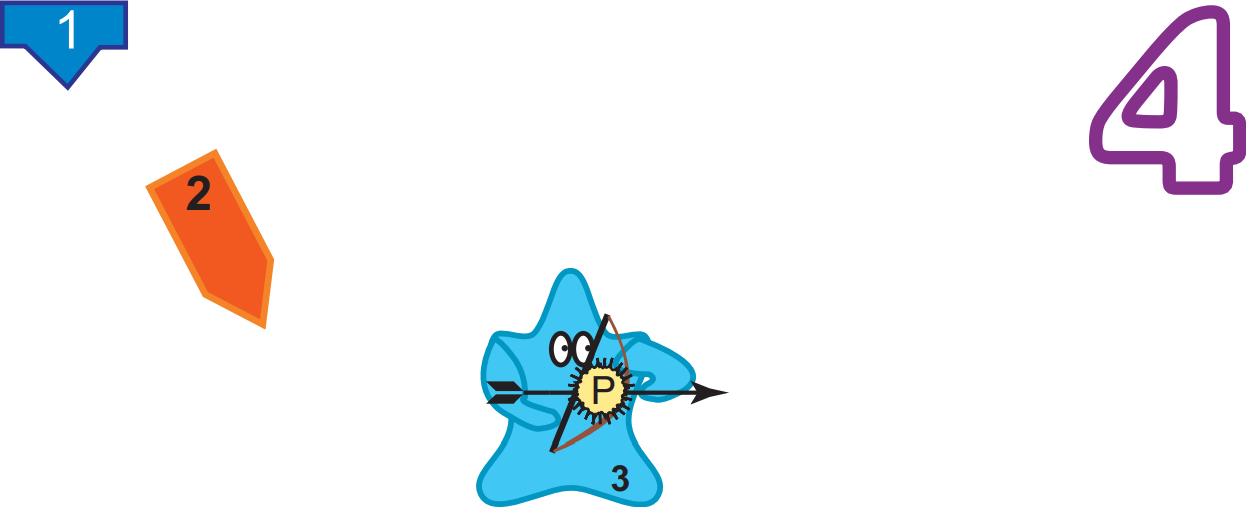 Downstream effects can be long-lasting, e.g.,
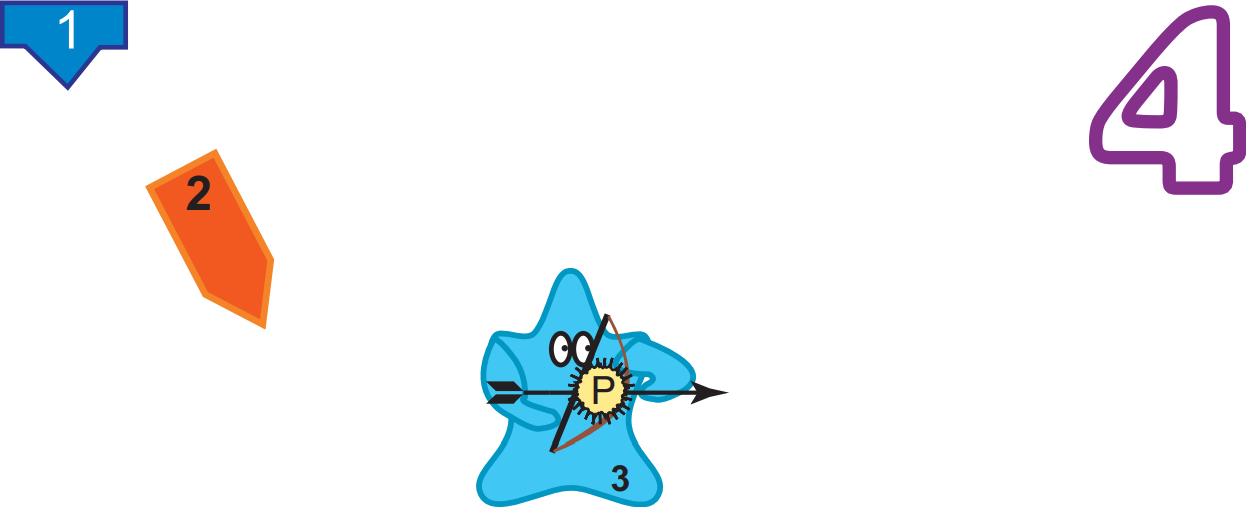 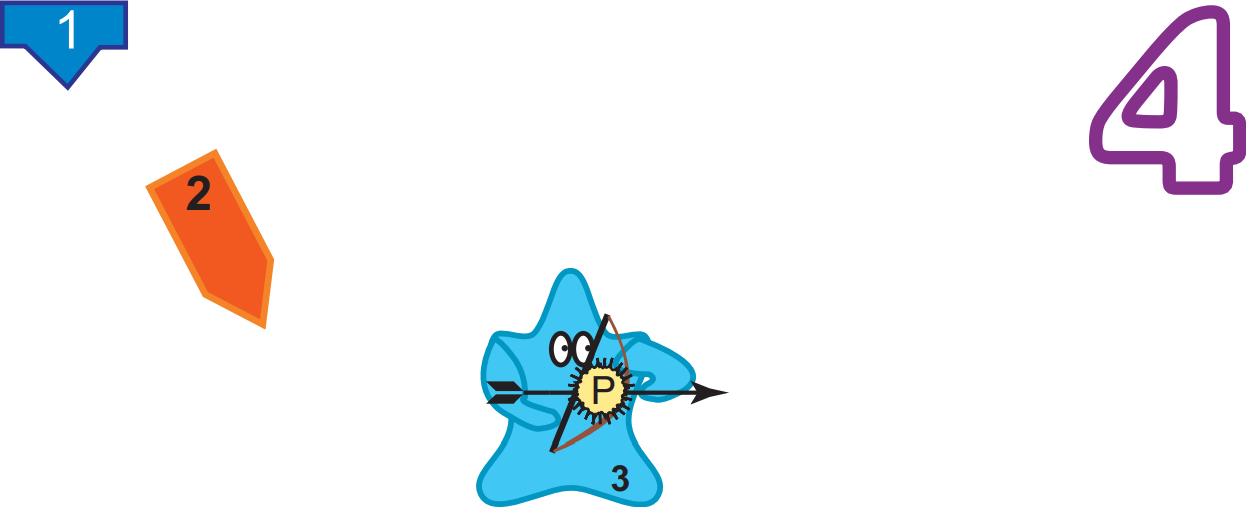 Signal transduction cascade
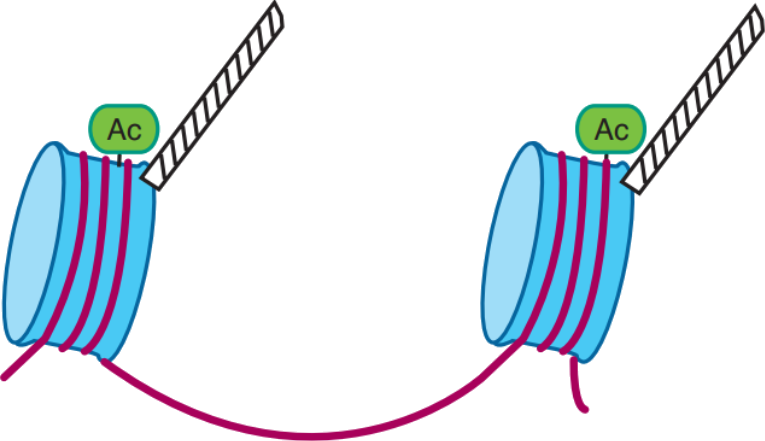 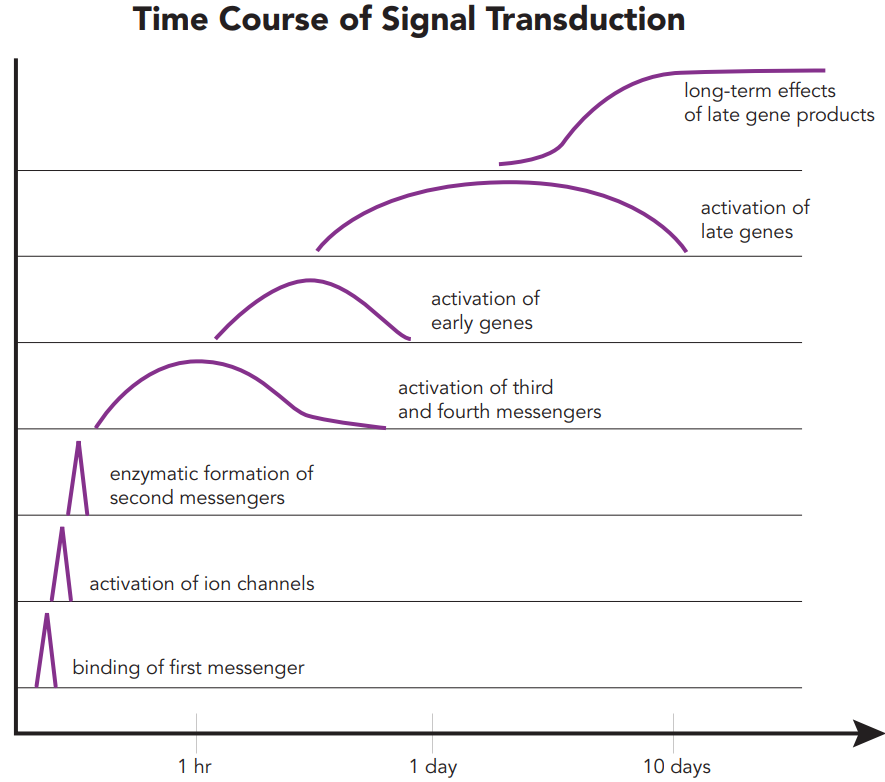 intracellular “downstream” effects
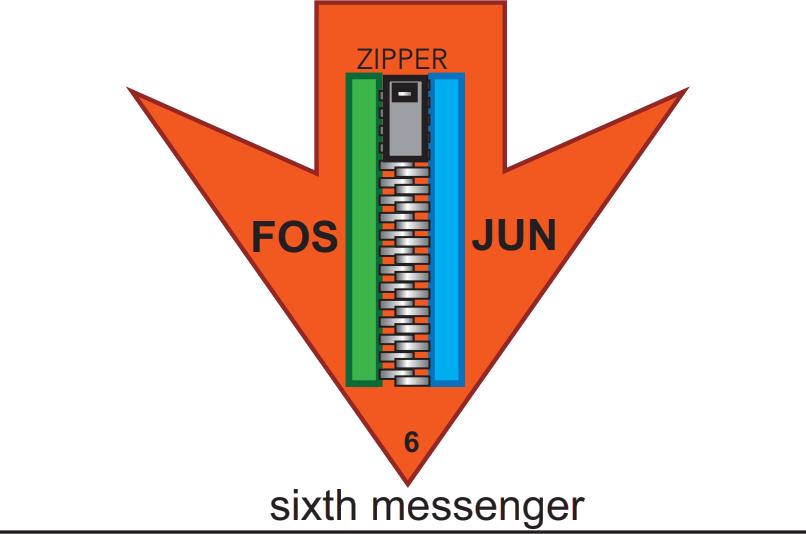 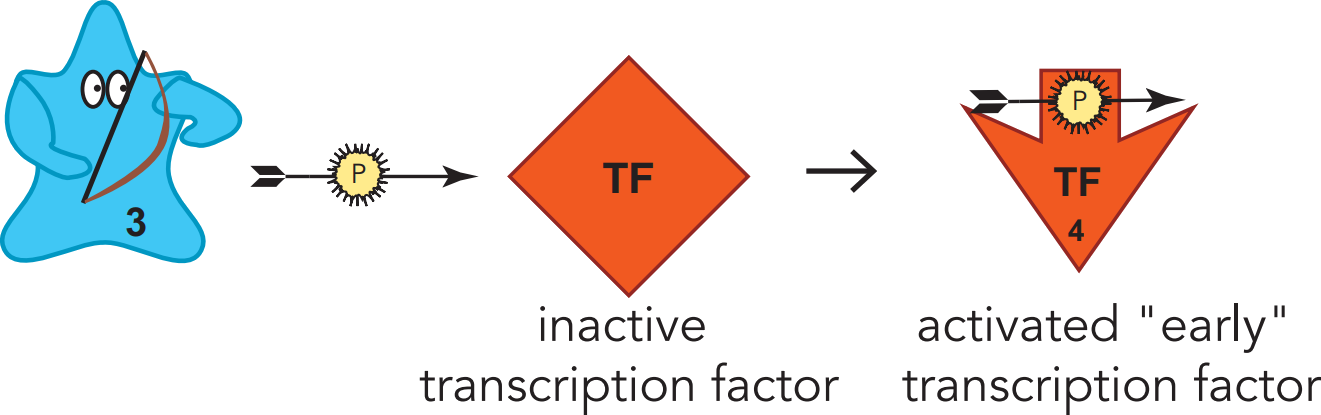 --> synthesis of new proteins which can alter the neuron’s functions
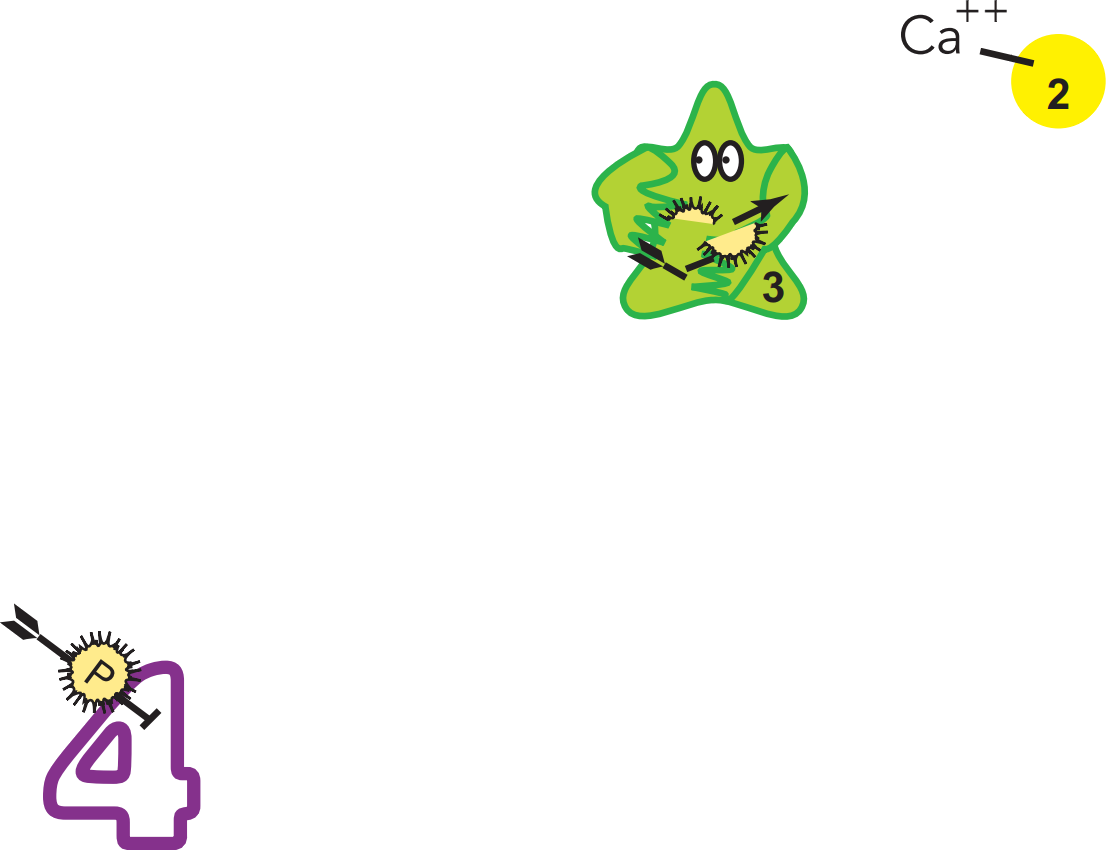 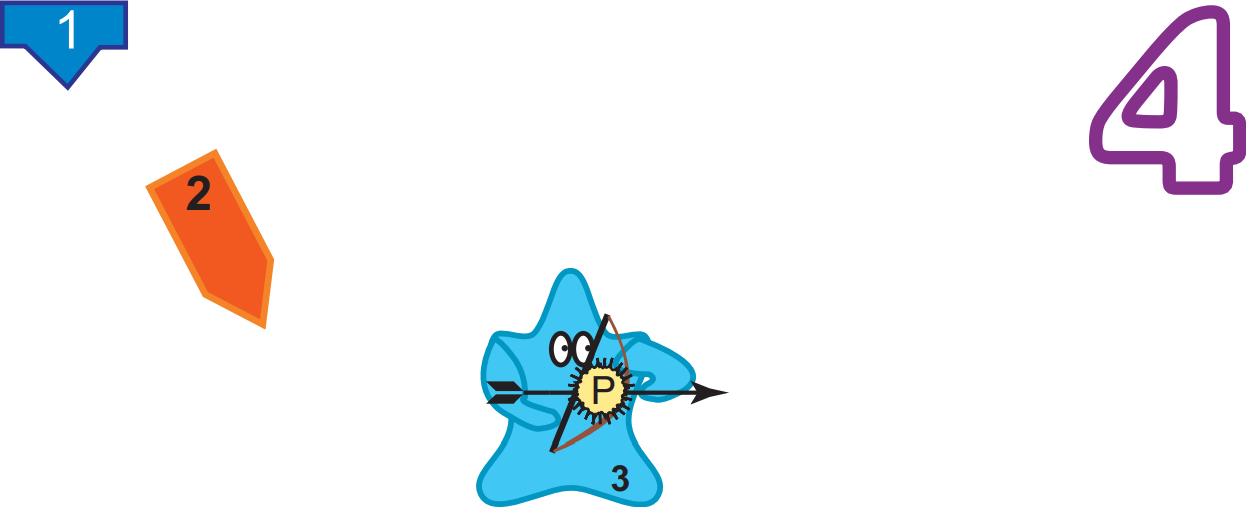 Downstream effects can be long-lasting, e.g., 
Synaptogenesis
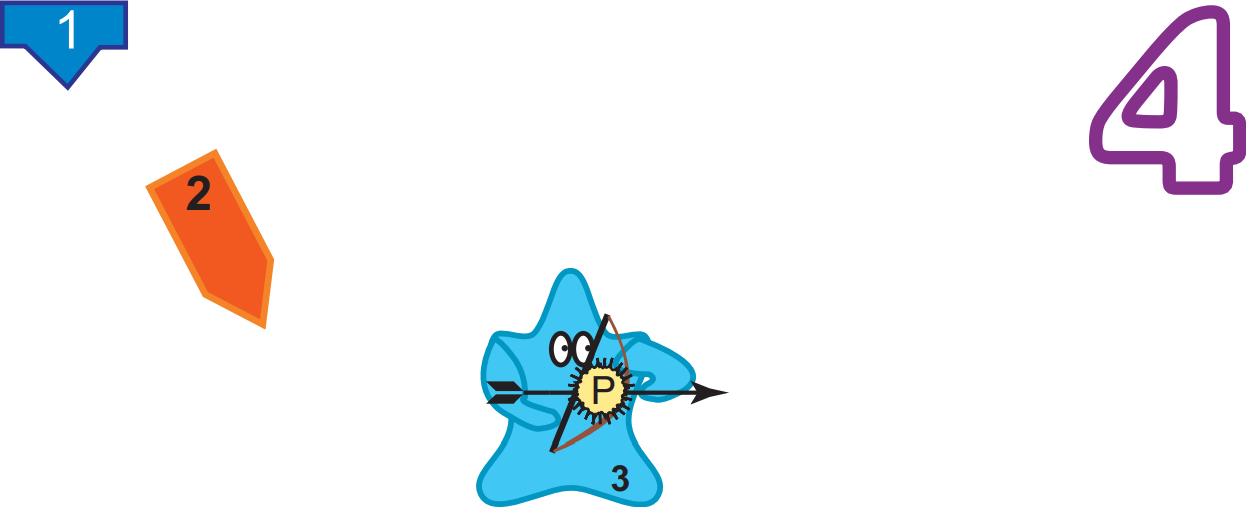 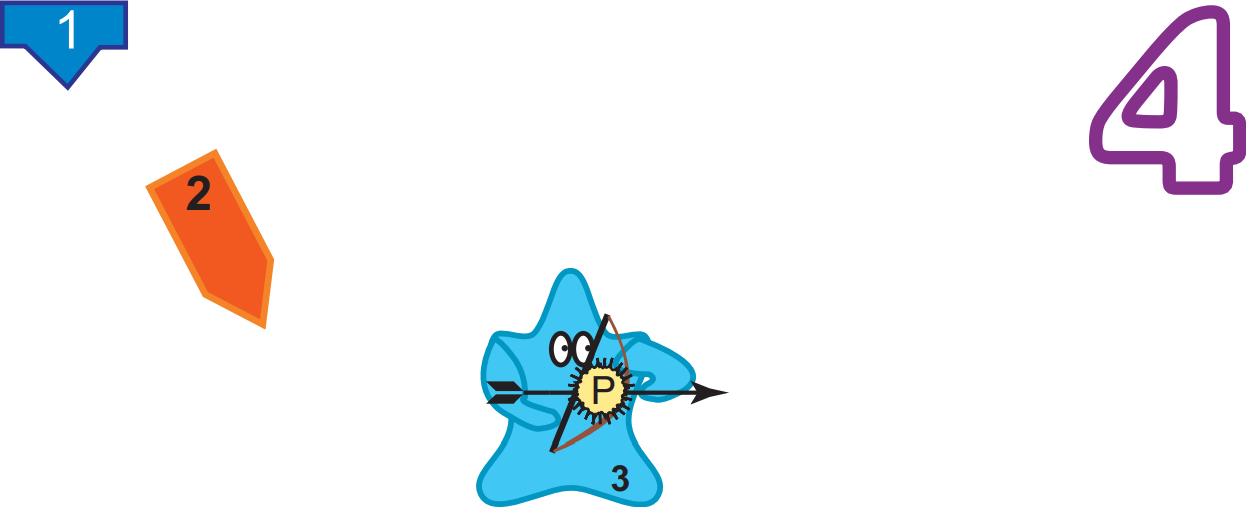 Signal transduction cascade
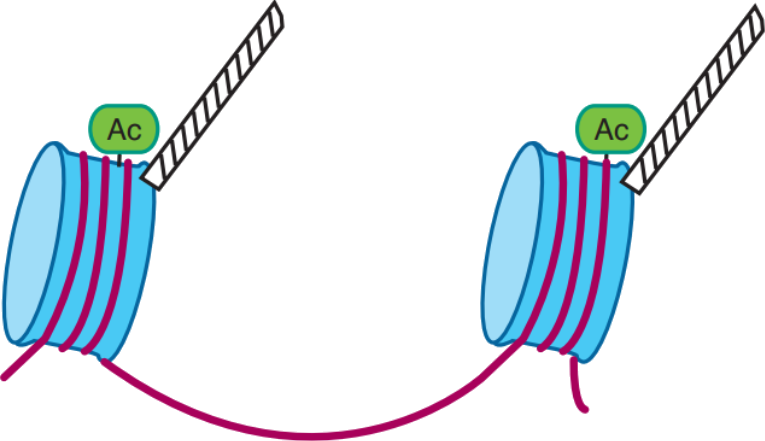 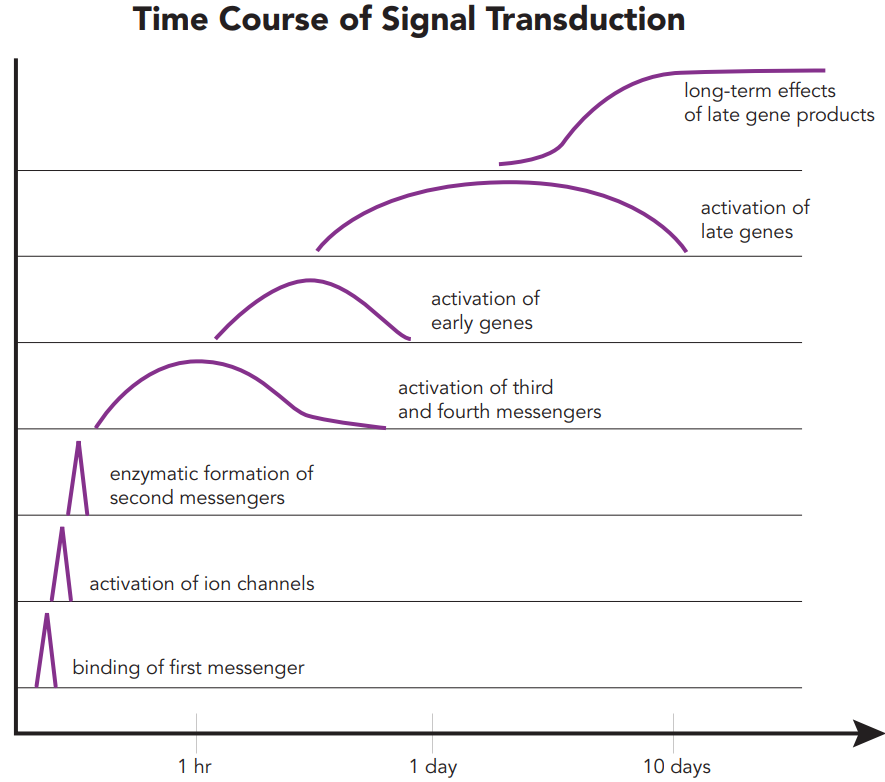 intracellular “downstream” effects
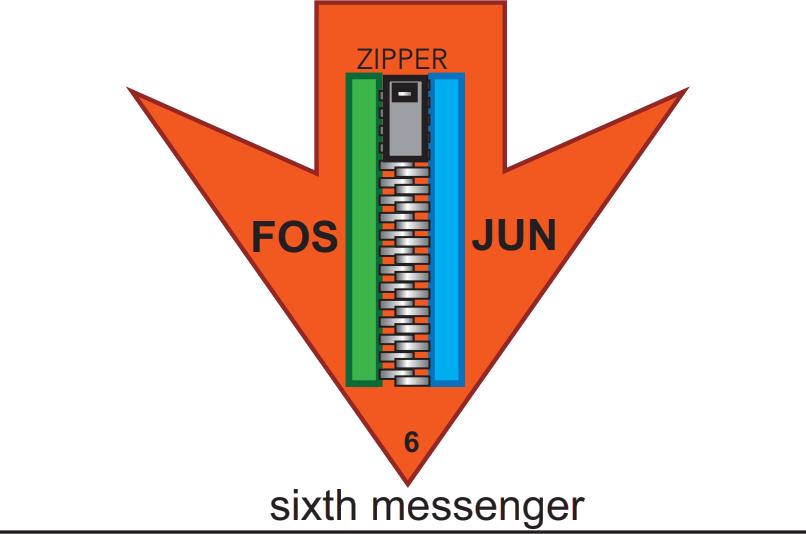 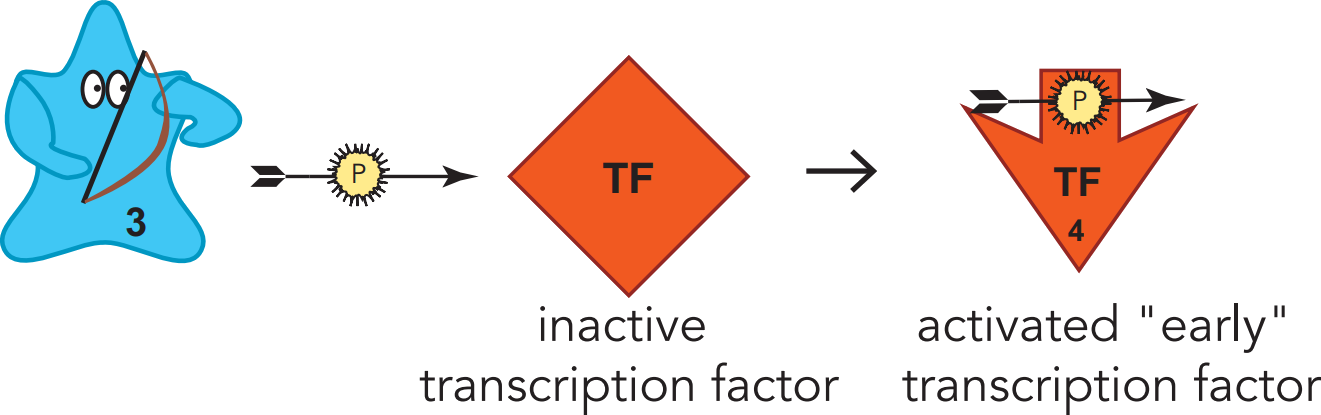 --> synthesis of new proteins which can alter the neuron’s functions
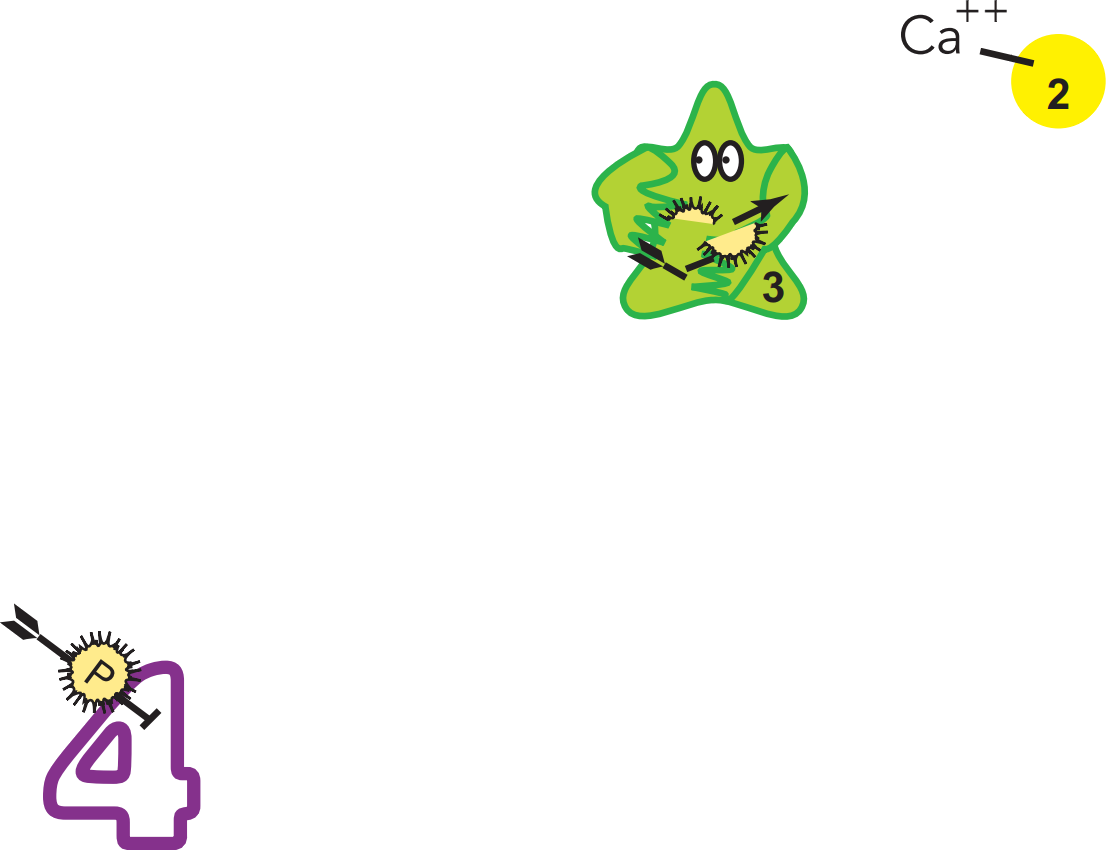 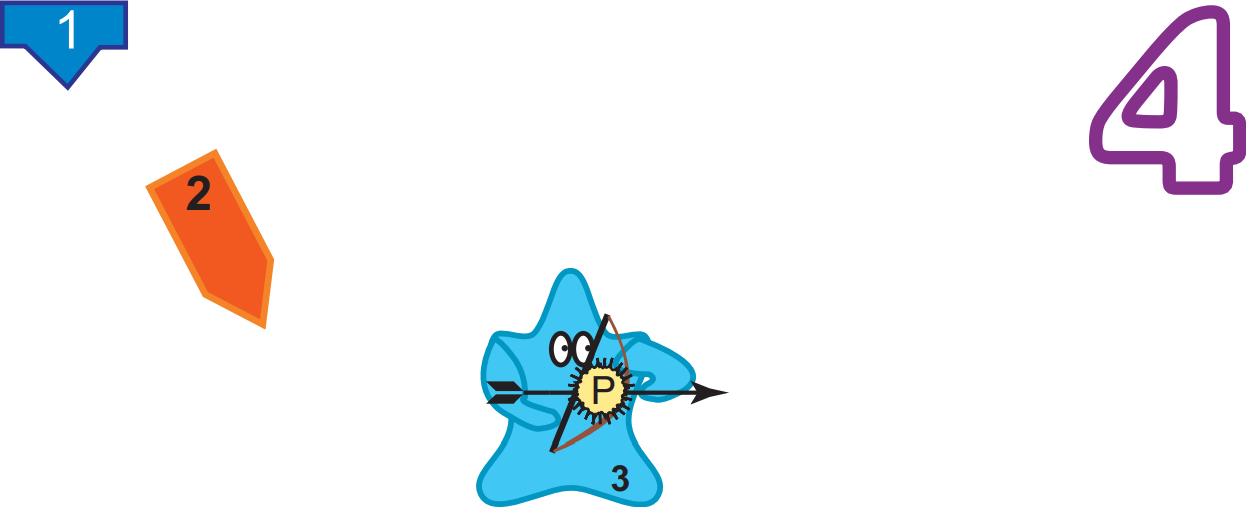 Downstream effects can be long-lasting, e.g., 
Synaptogenesis
Neurogenesis
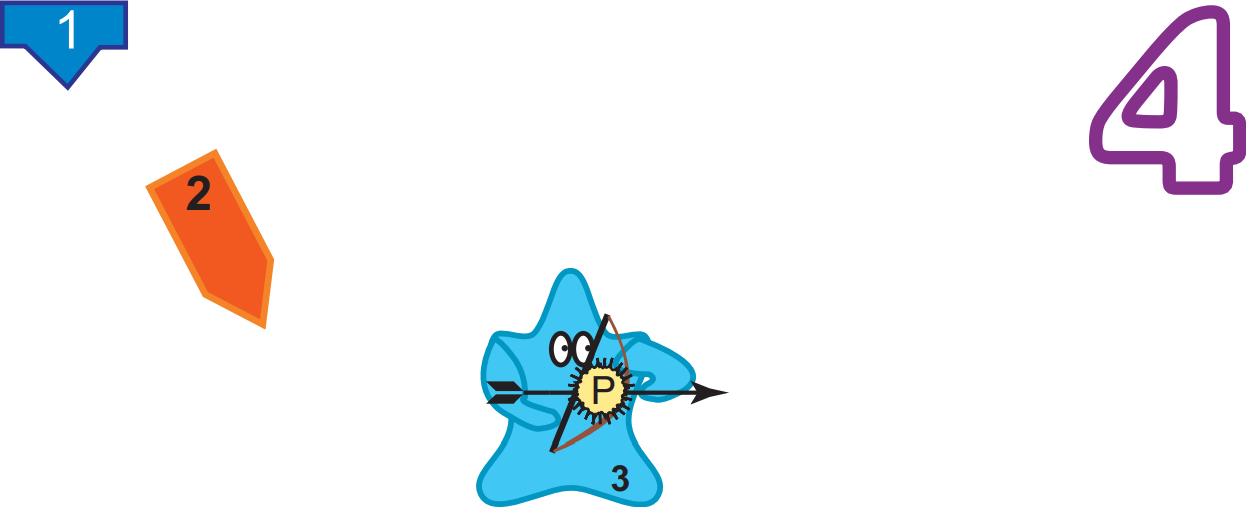 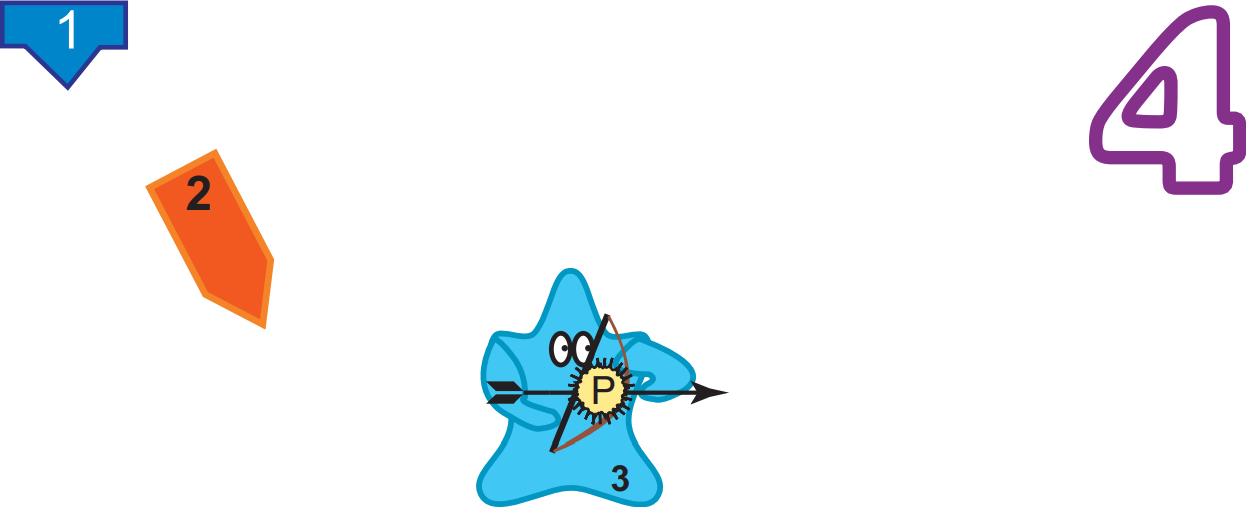 Signal transduction cascade
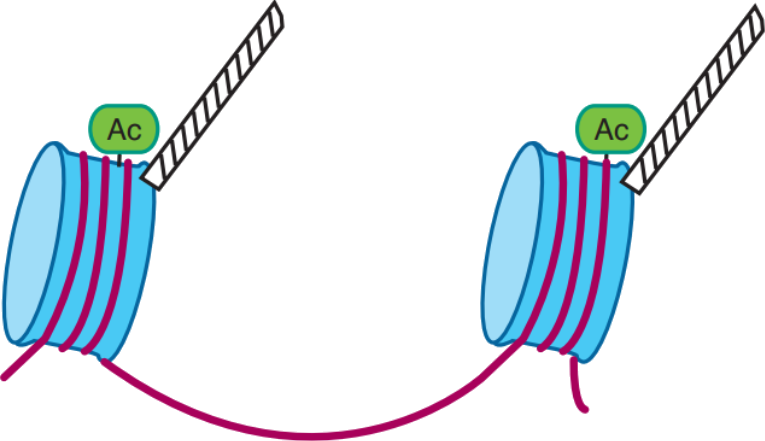 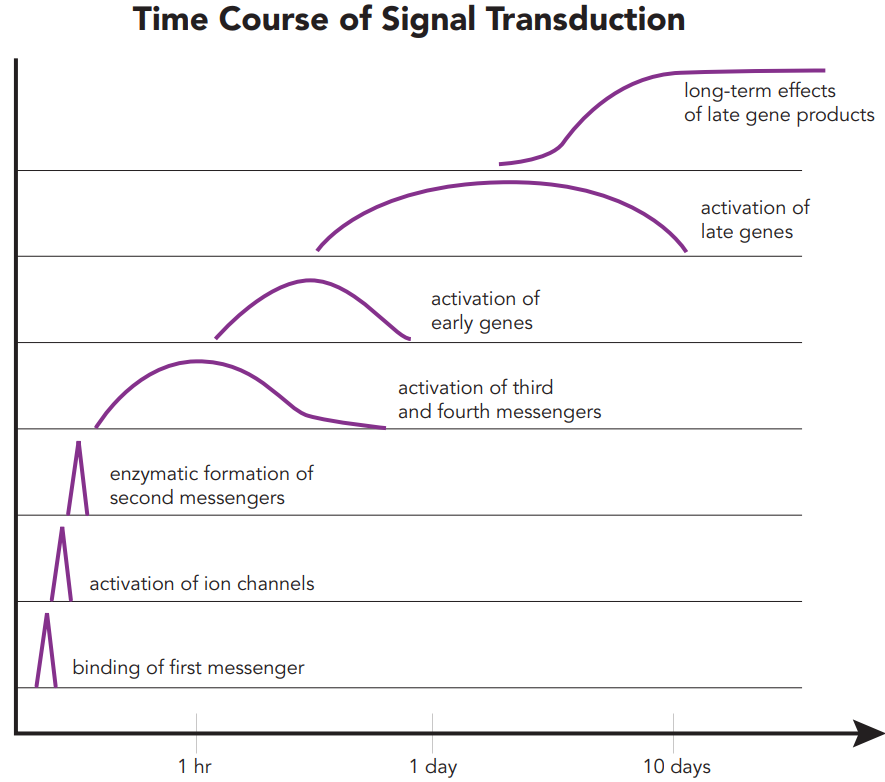 intracellular “downstream” effects
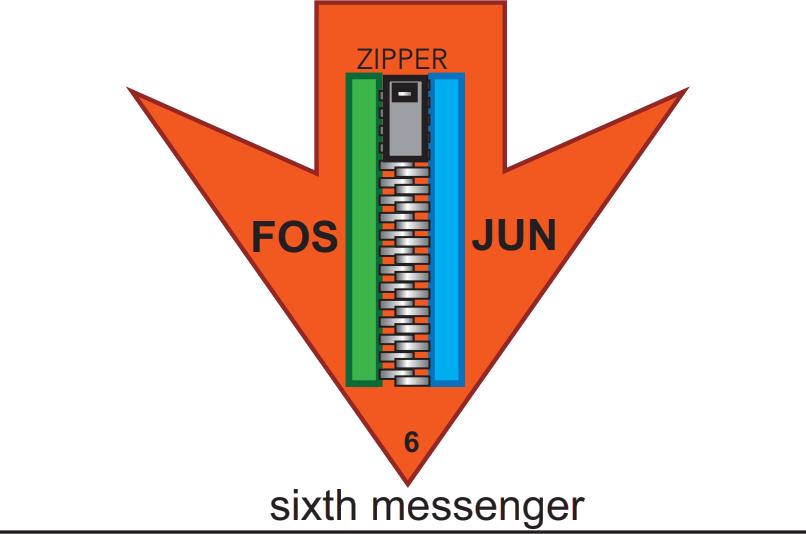 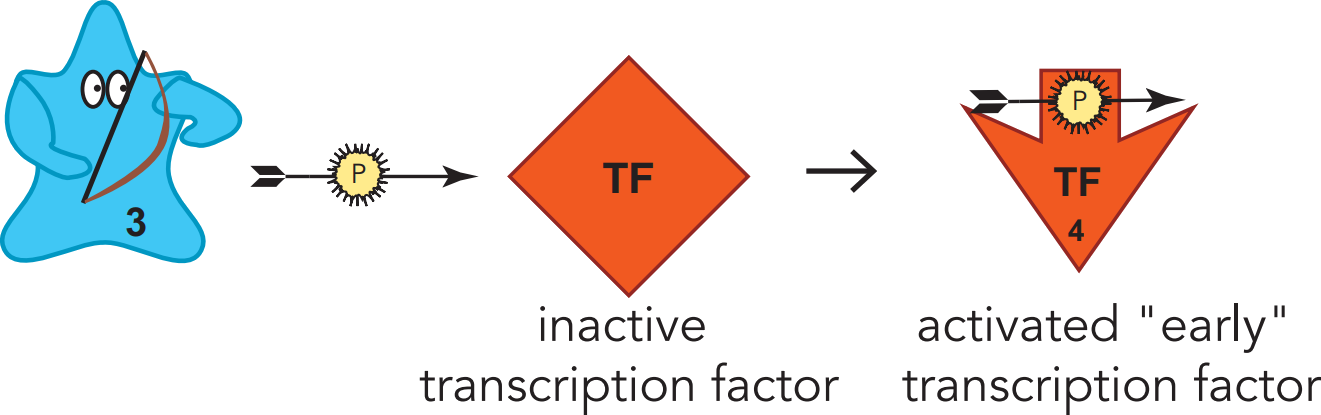 --> synthesis of new proteins which can alter the neuron’s functions
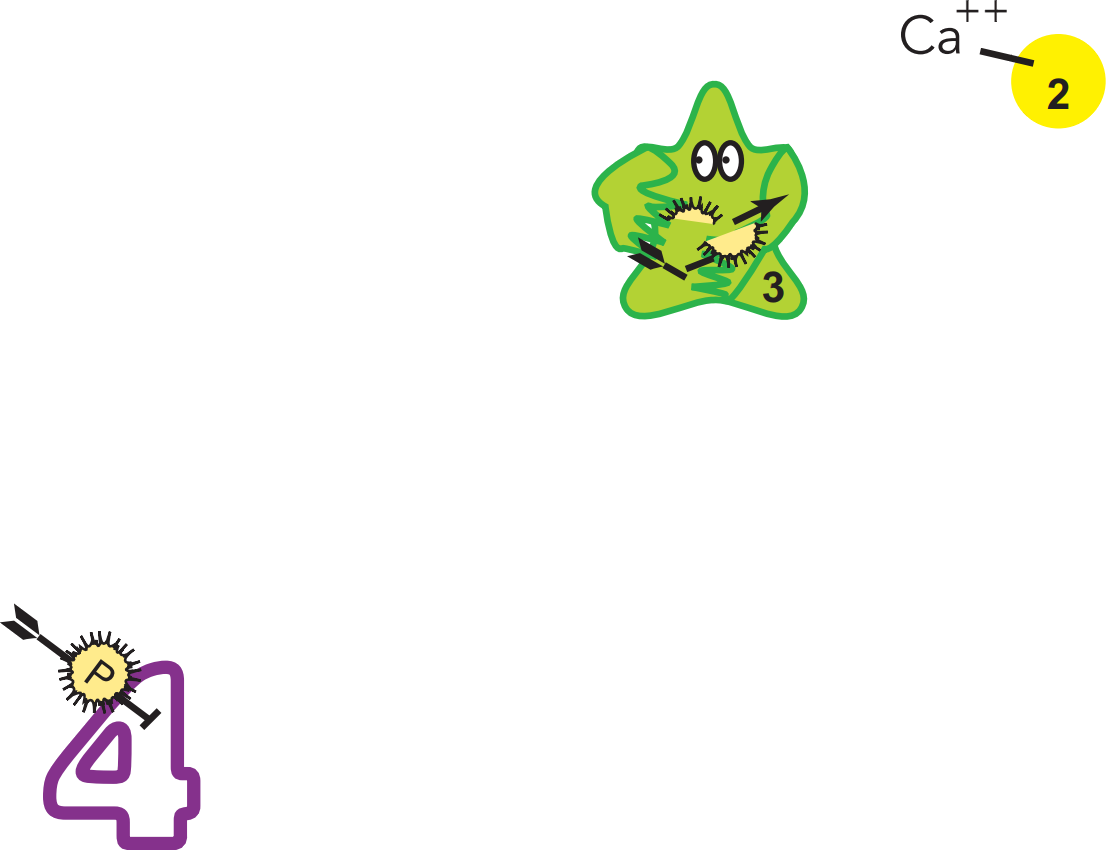 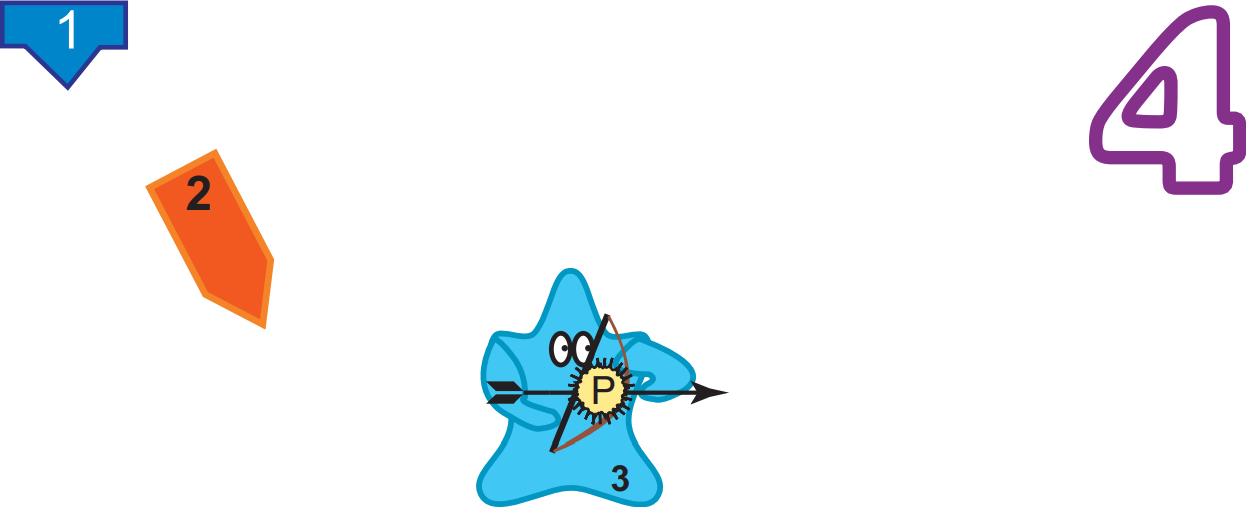 Downstream effects can be long-lasting, e.g., 
Synaptogenesis
Neurogenesis
Epigenetic changes
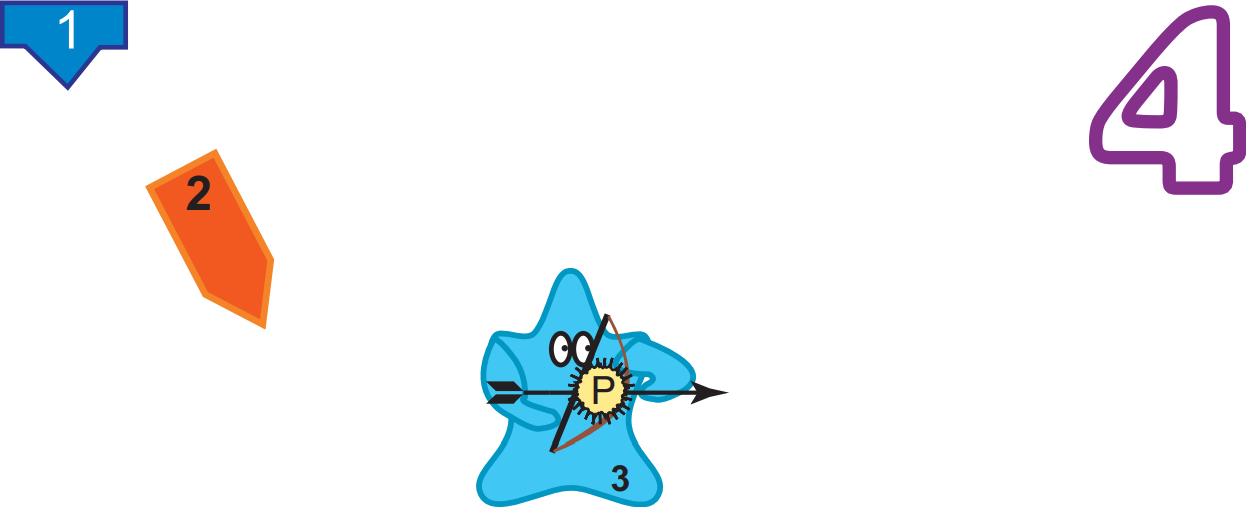 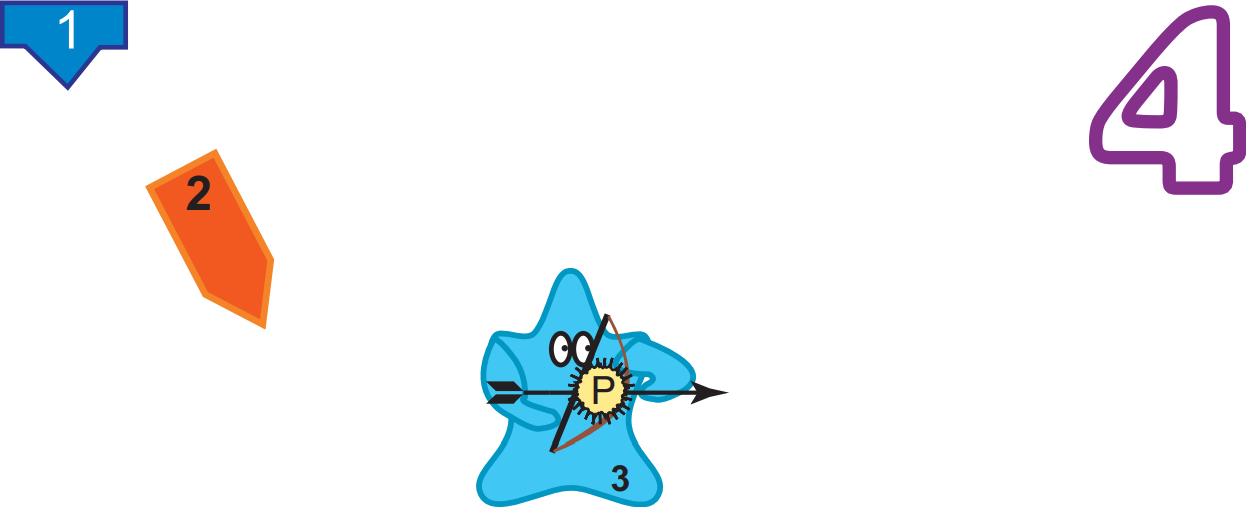 Signal transduction cascade
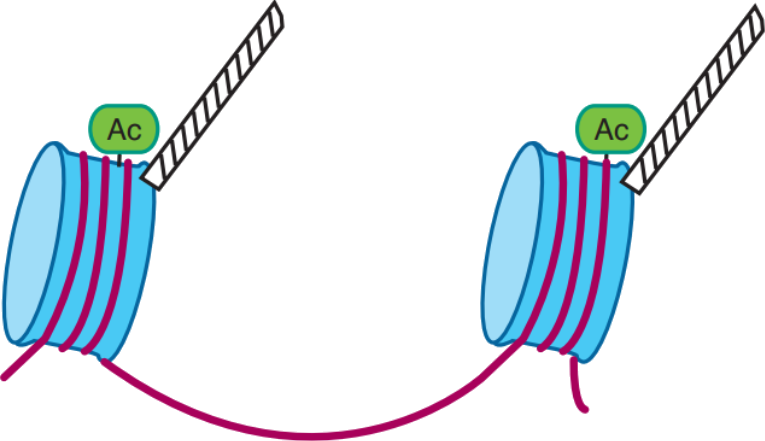 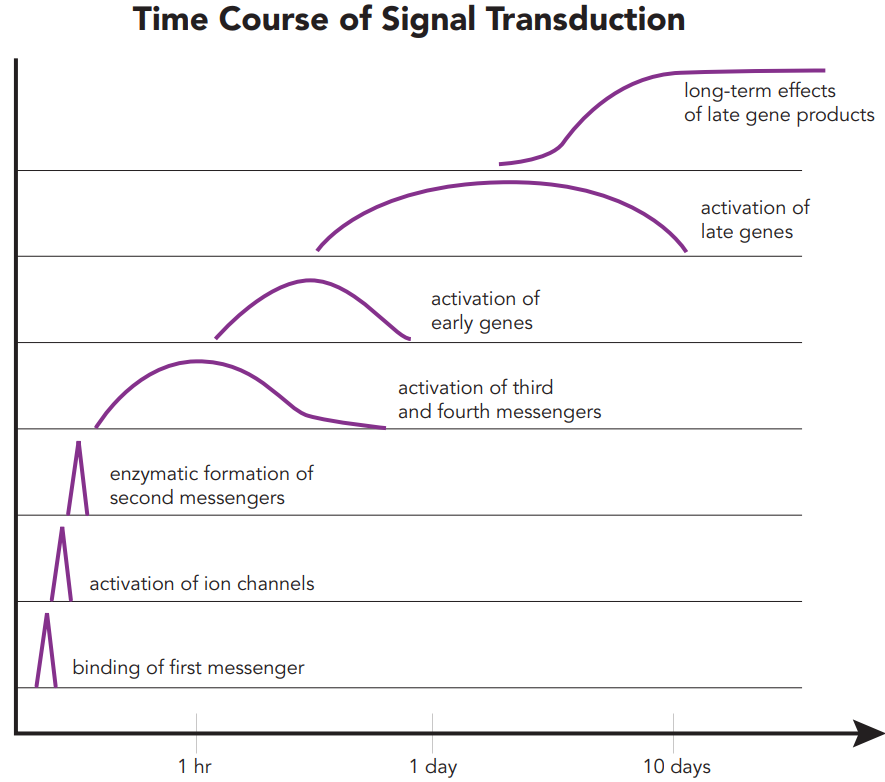 intracellular “downstream” effects
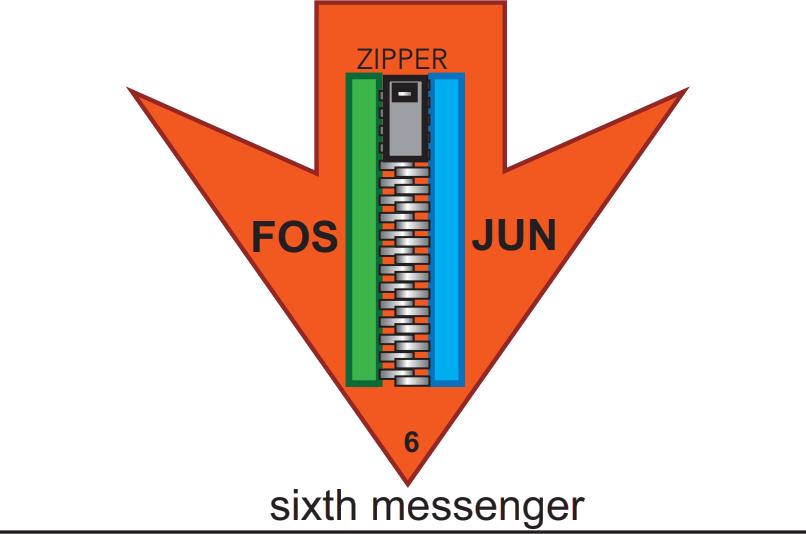 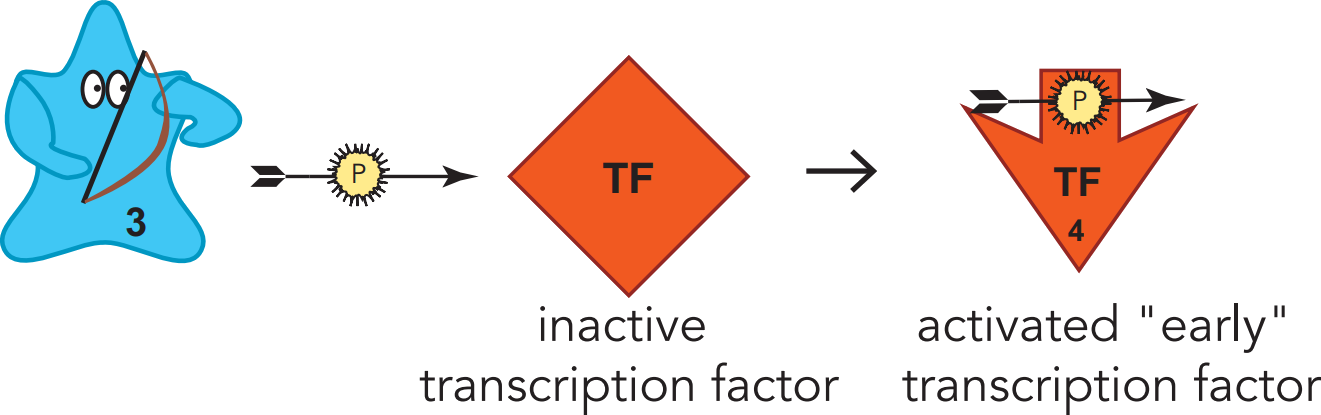 --> synthesis of new proteins which can alter the neuron’s functions
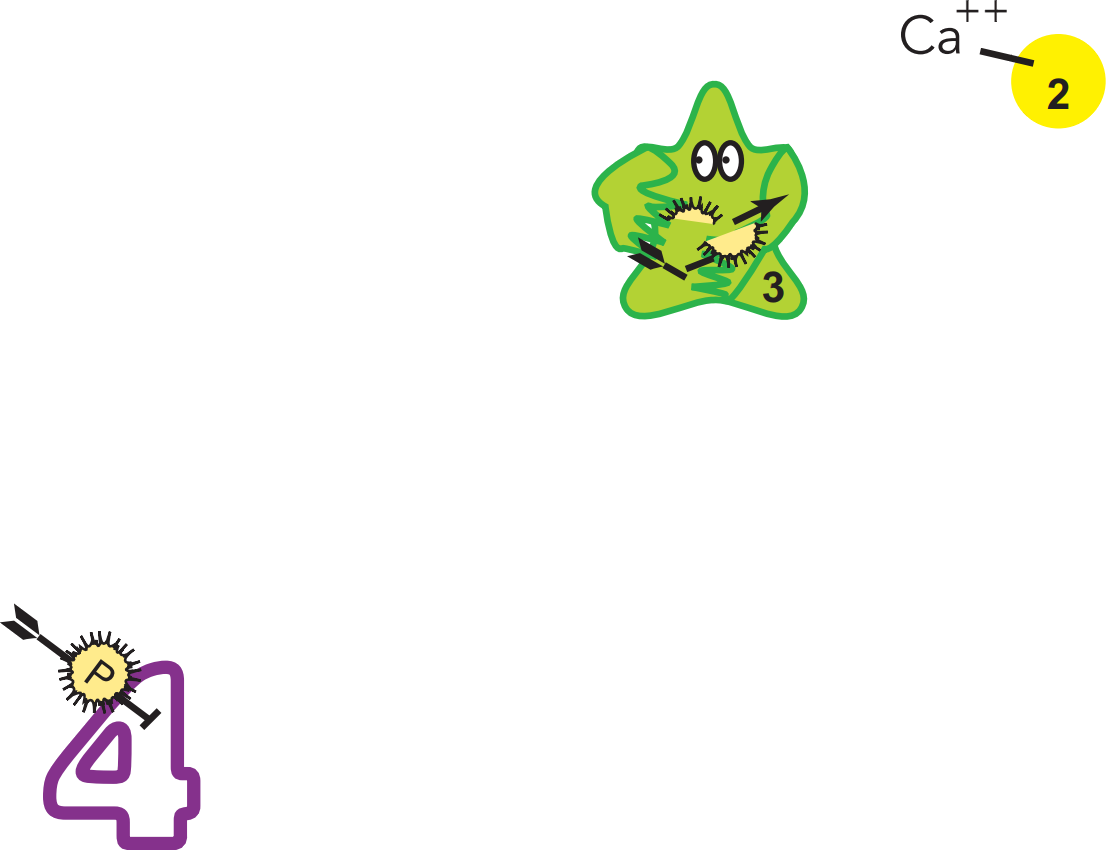 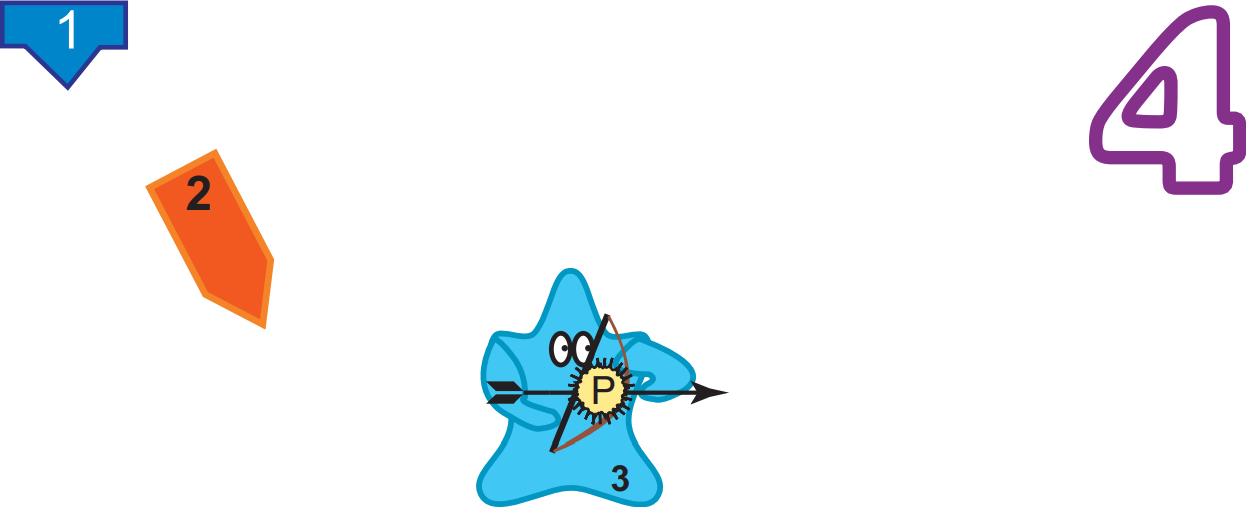 Downstream effects can be long-lasting, e.g., 
Synaptogenesis
Neurogenesis
Epigenetic changes
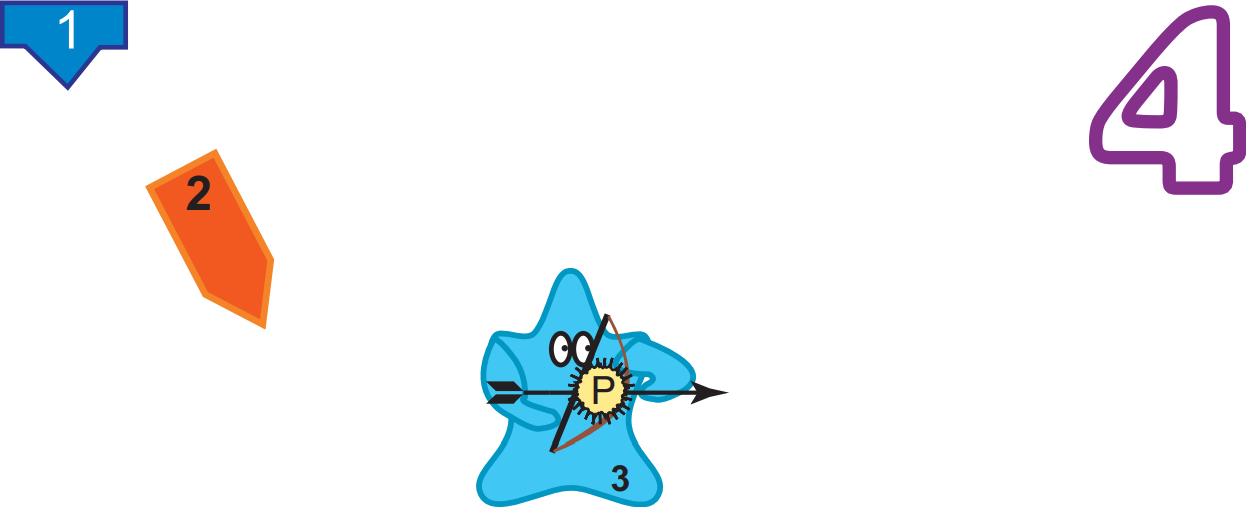 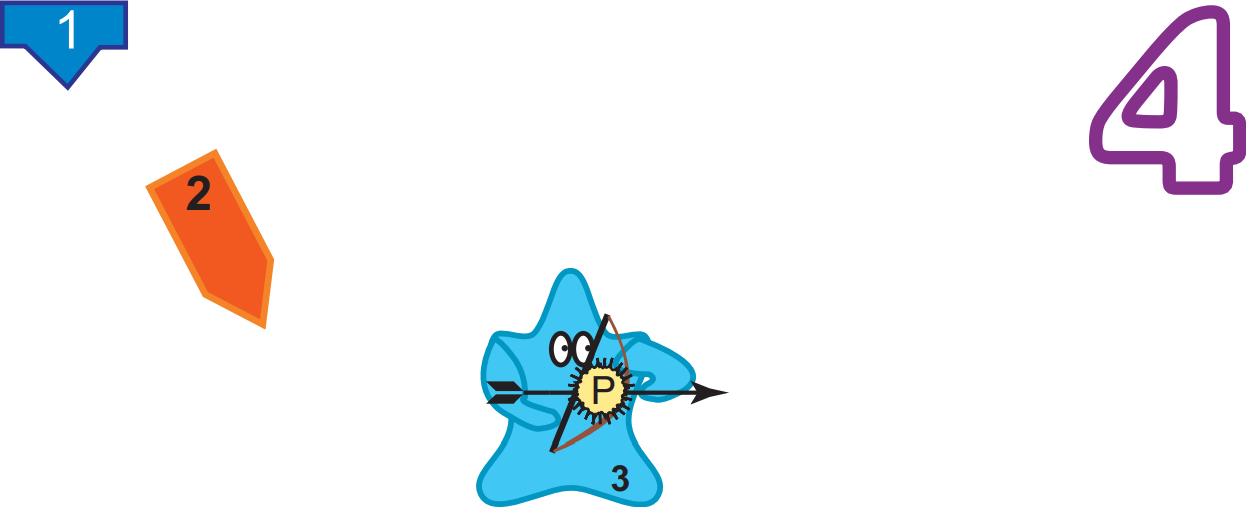 Chemical neurotransmission
first messenger
neurotransmitter
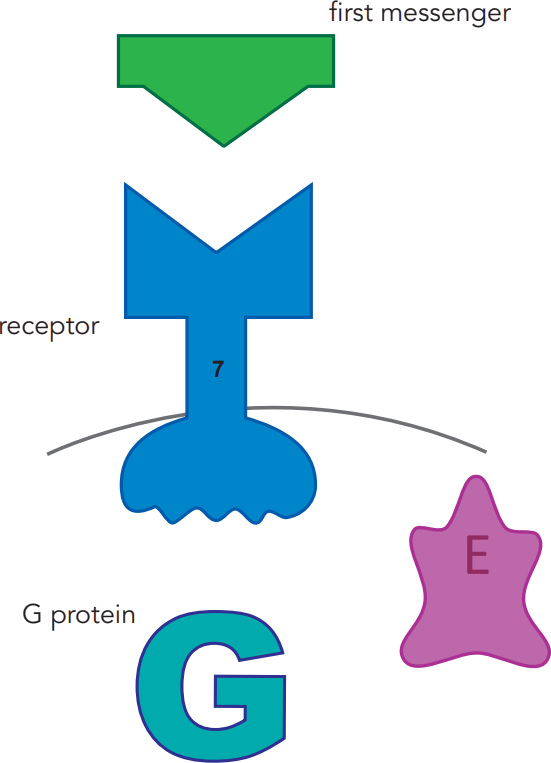 remember #7 =
neuron cell  membrane
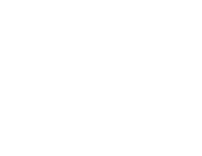 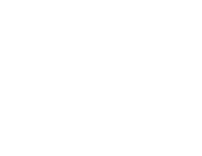 Enzyme
Stahl’s Essential Psychopharmacology
Chemical neurotransmission
first messenger
neurotransmitter
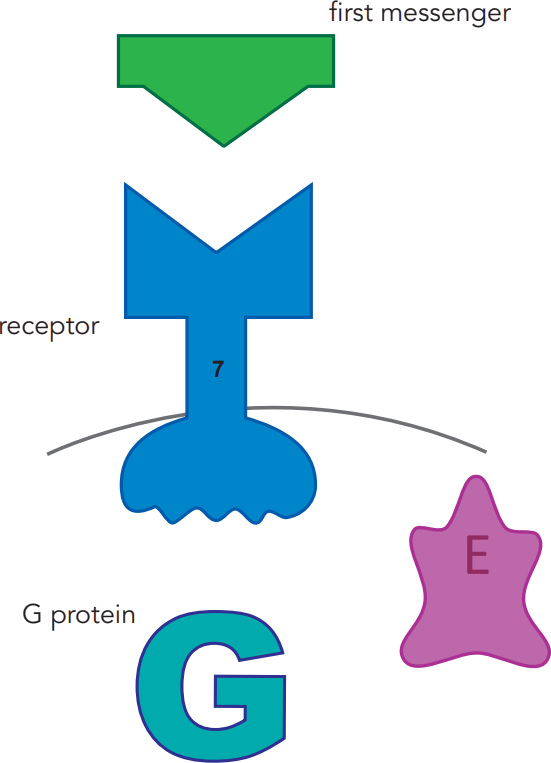 remember #7 = seventh messenger
(late gene product)
neuron cell  membrane
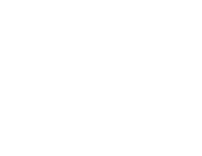 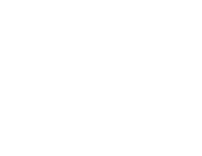 Enzyme
Stahl’s Essential Psychopharmacology
7-trans-membrane receptors
neurotransmitter
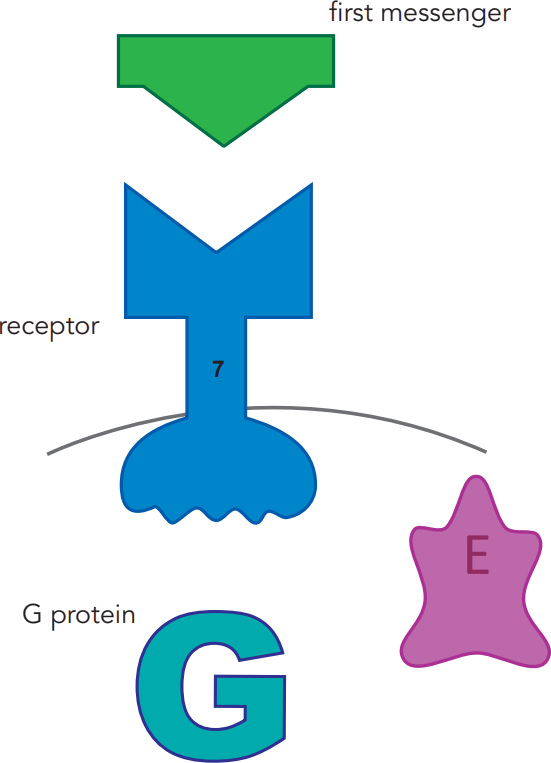 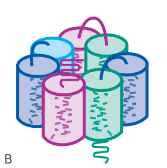 neuron cell  membrane
Also 7-trans-
membrane region
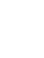 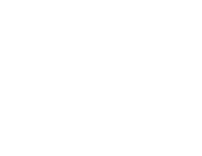 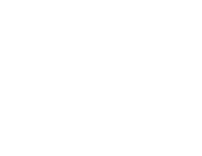 Enzyme
Stahl’s Essential Psychopharmacology
7-trans-membrane receptors
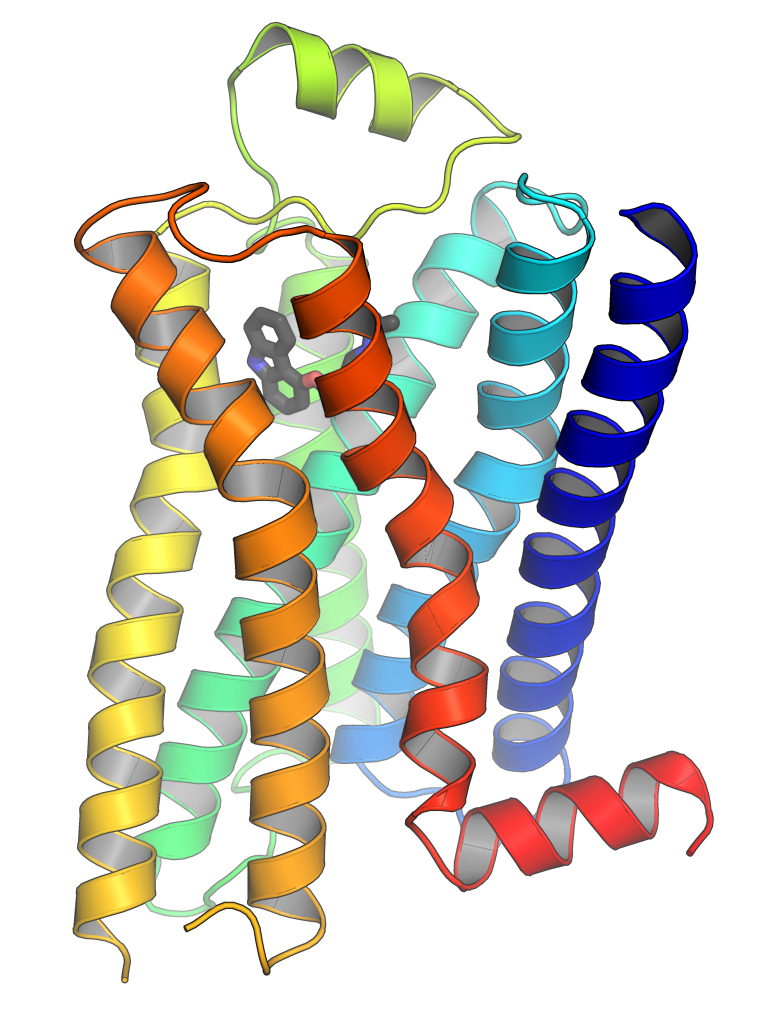 neurotransmitter
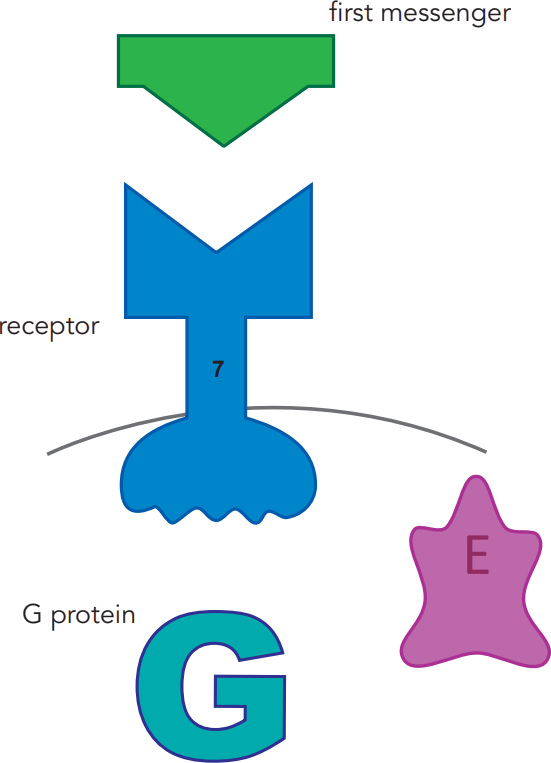 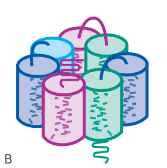 neuron cell  membrane
Also 7-trans-
membrane region
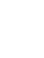 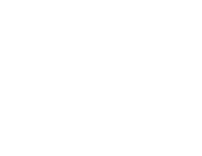 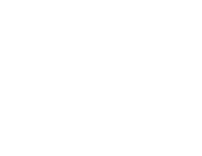 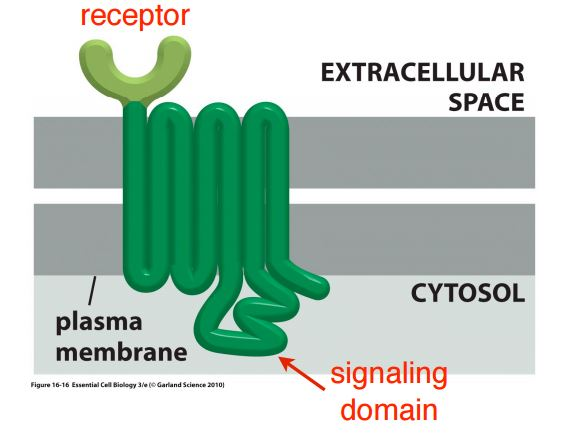 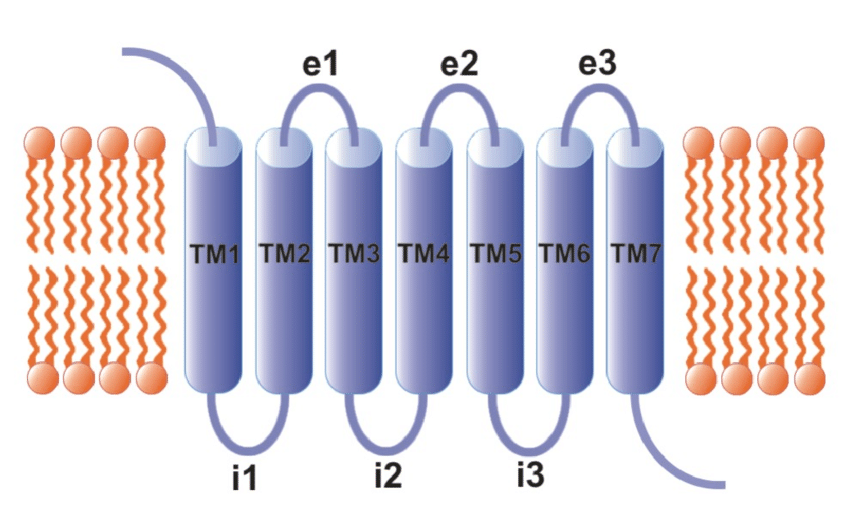 Enzyme
7-trans-membrane receptors
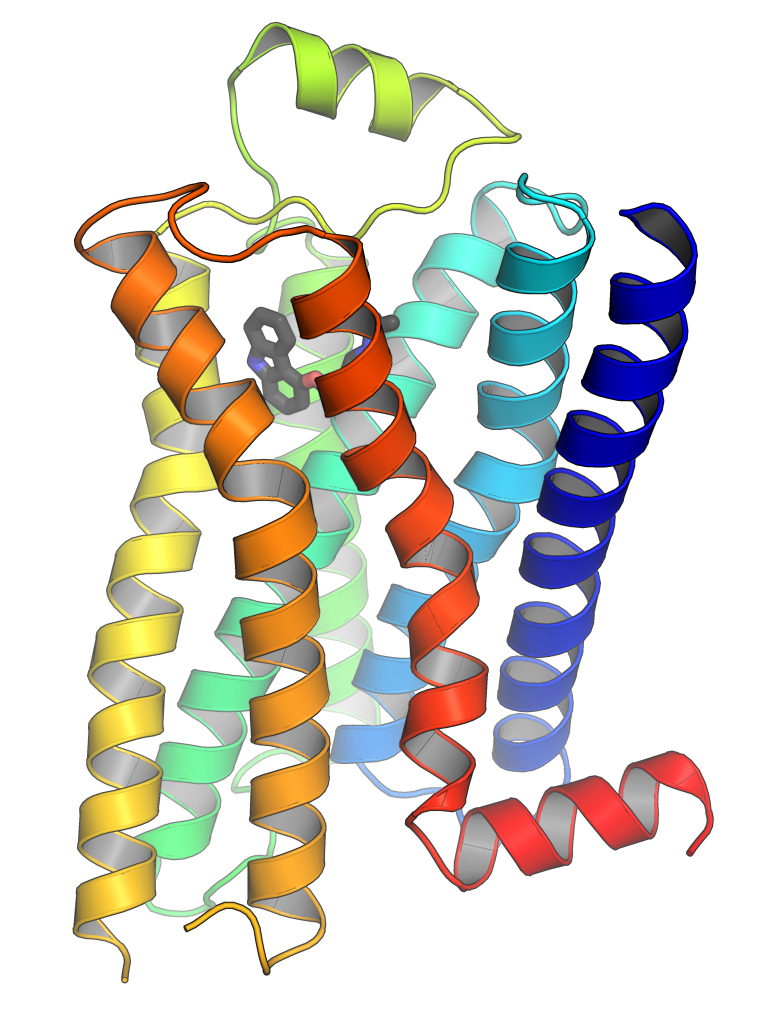 neurotransmitter
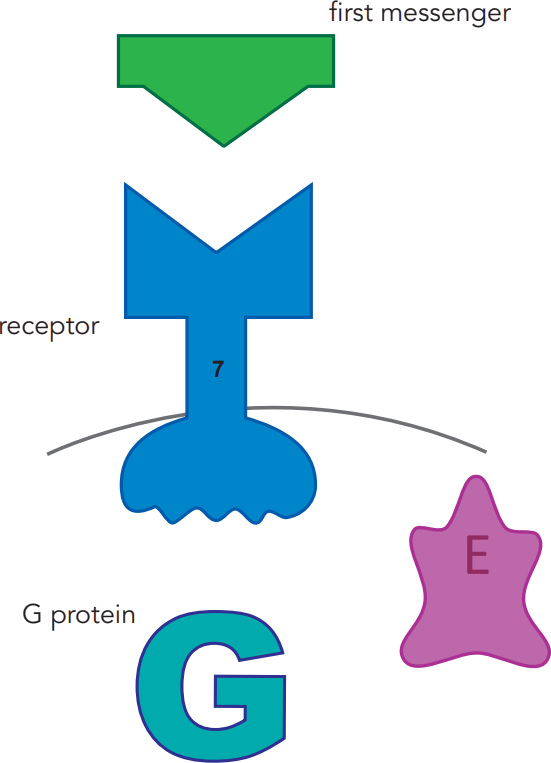 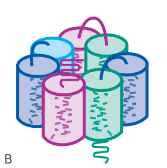 neuron cell  membrane
Also 7-trans-
membrane region
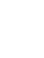 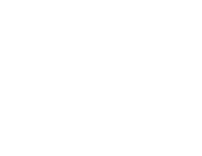 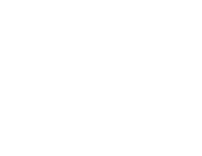 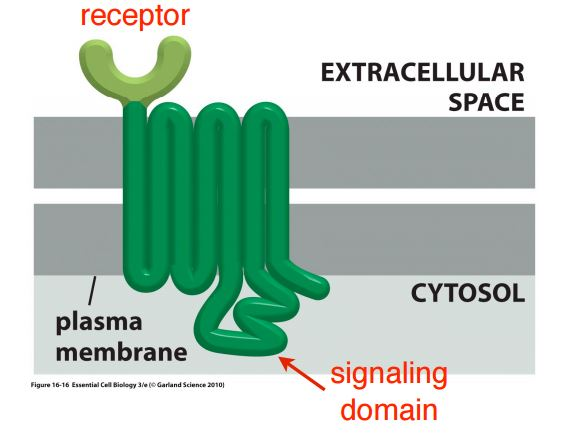 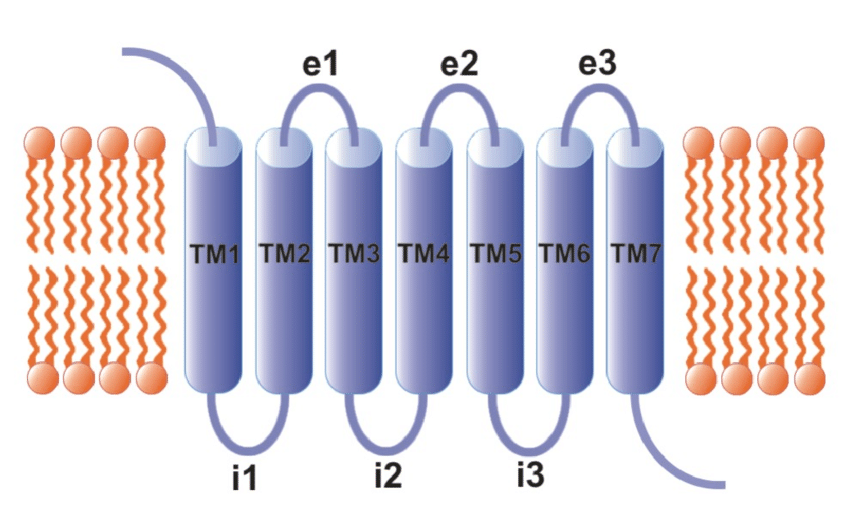 Enzyme
Chemical neurotransmission
neurotransmitter
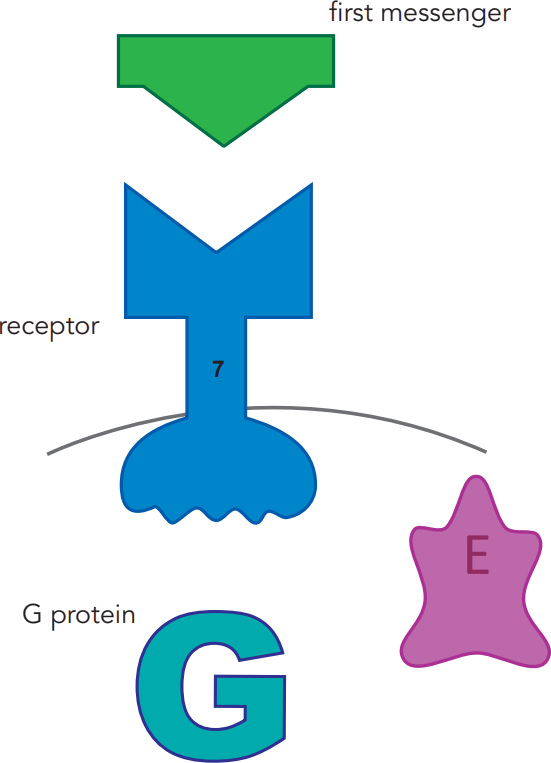 neuron cell  membrane
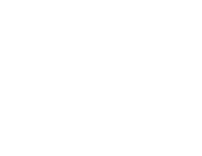 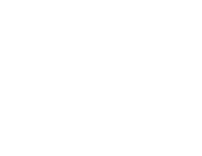 Neurotransmission can alter the target neuron
Enzyme
Chemical neurotransmission
neurotransmitter
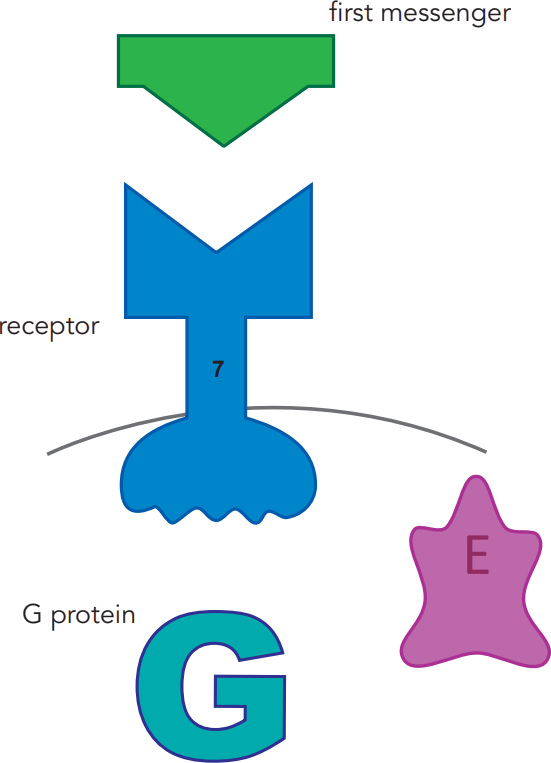 neuron cell  membrane
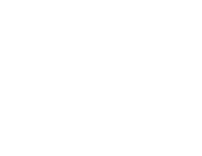 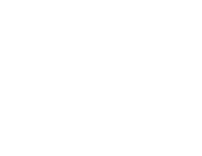 Neurotransmission can alter the target neuron 
in a profound and enduring manner.
Enzyme
Chemical neurotransmission
neurotransmitter
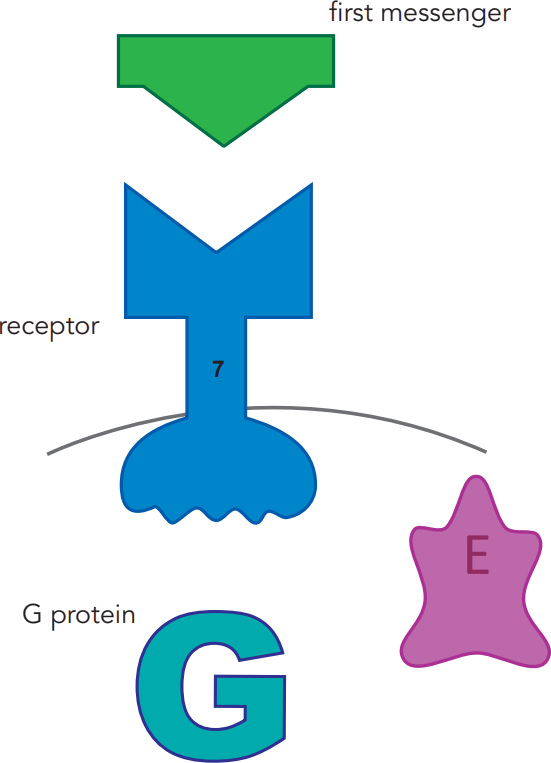 neuron cell  membrane
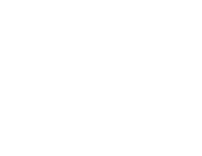 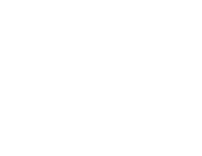 Neurotransmission can alter the target neuron 
in a profound and enduring manner.  

The presynaptic genome is talking to the postsynaptic genome.
Enzyme
Chemical neurotransmission
neurotransmitter
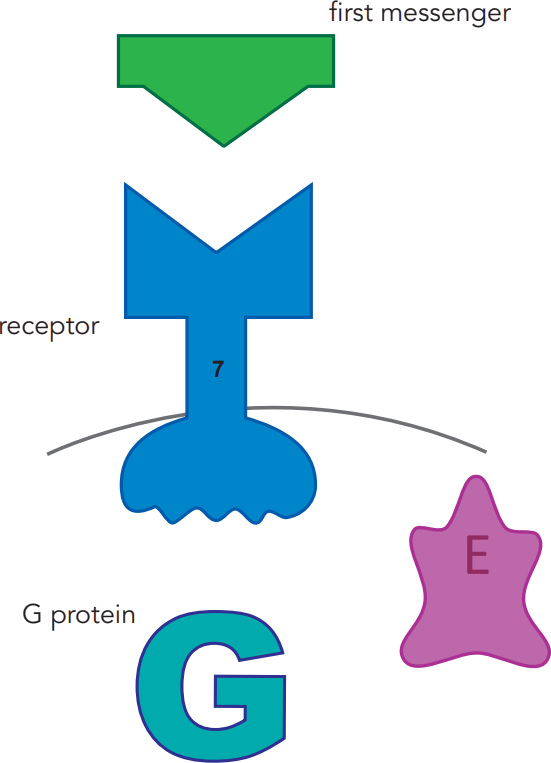 neuron cell  membrane
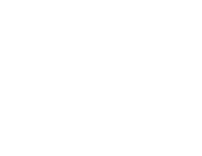 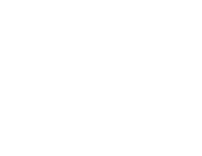 Neurotransmission can alter the target neuron 
in a profound and enduring manner.  

The presynaptic genome is talking to the postsynaptic genome.

All treatments for depression affect gene expression in the brain.
Enzyme
Chemical neurotransmission
neurotransmitter
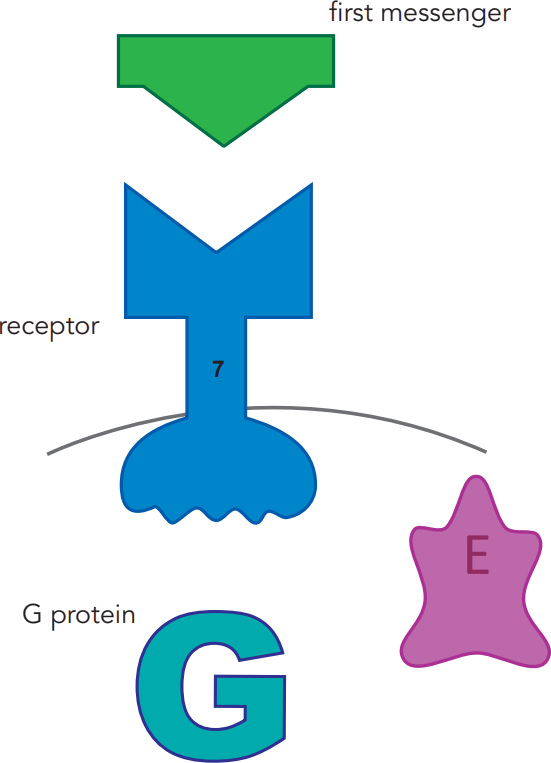 neuron cell  membrane
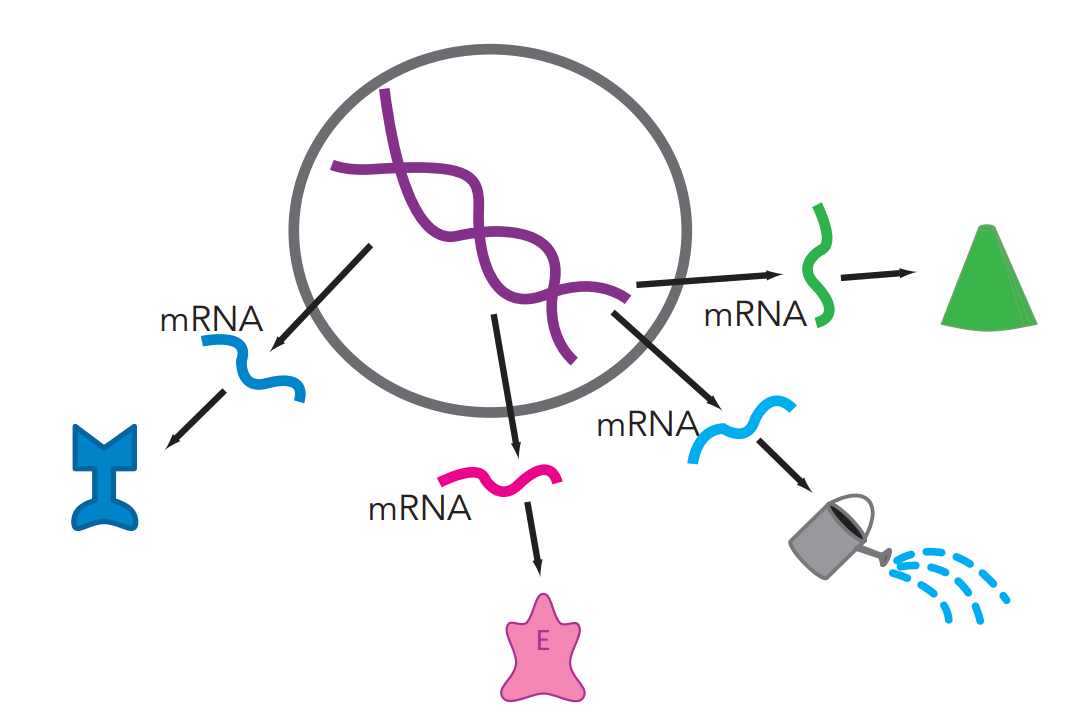 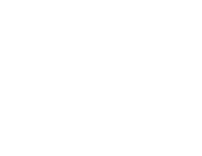 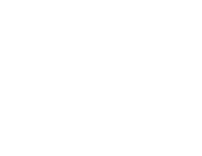 Neurotransmission can alter the target neuron 
in a profound and enduring manner.  

The presynaptic genome is talking to the postsynaptic genome.

All treatments for depression affect gene expression in the brain.
Enzyme
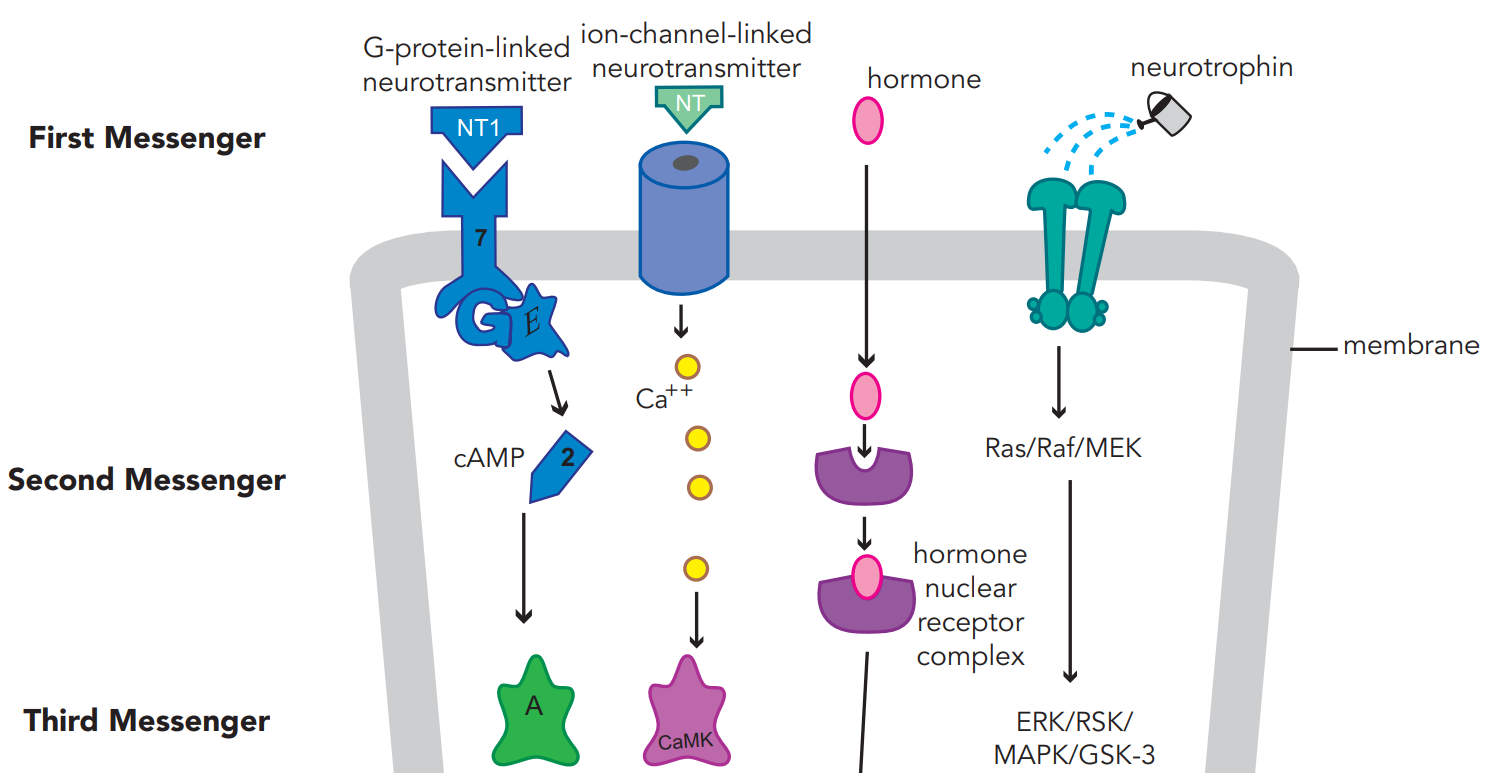 4 of the most
important signal
transduction
cascades
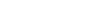 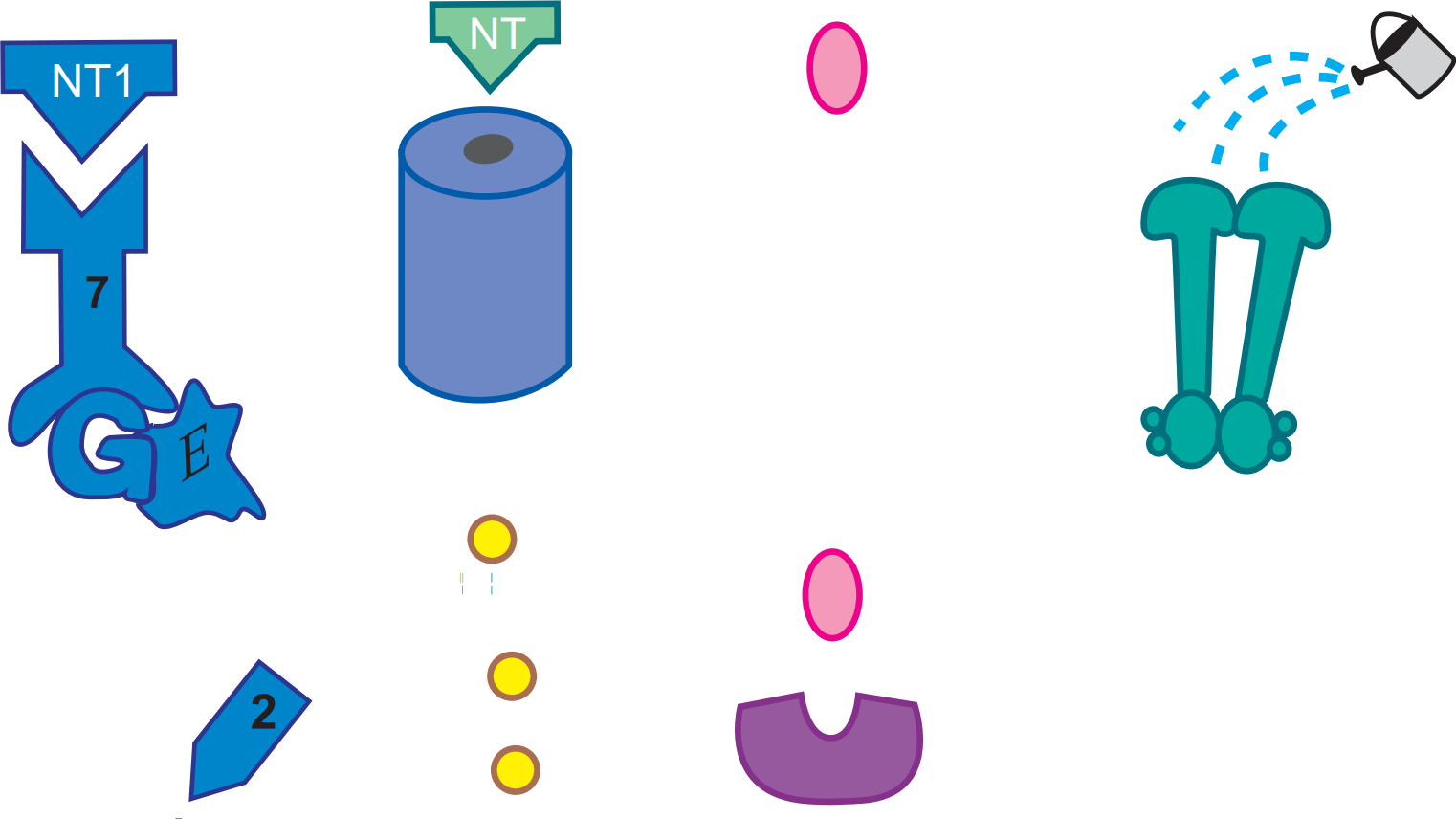 neurotransmitter
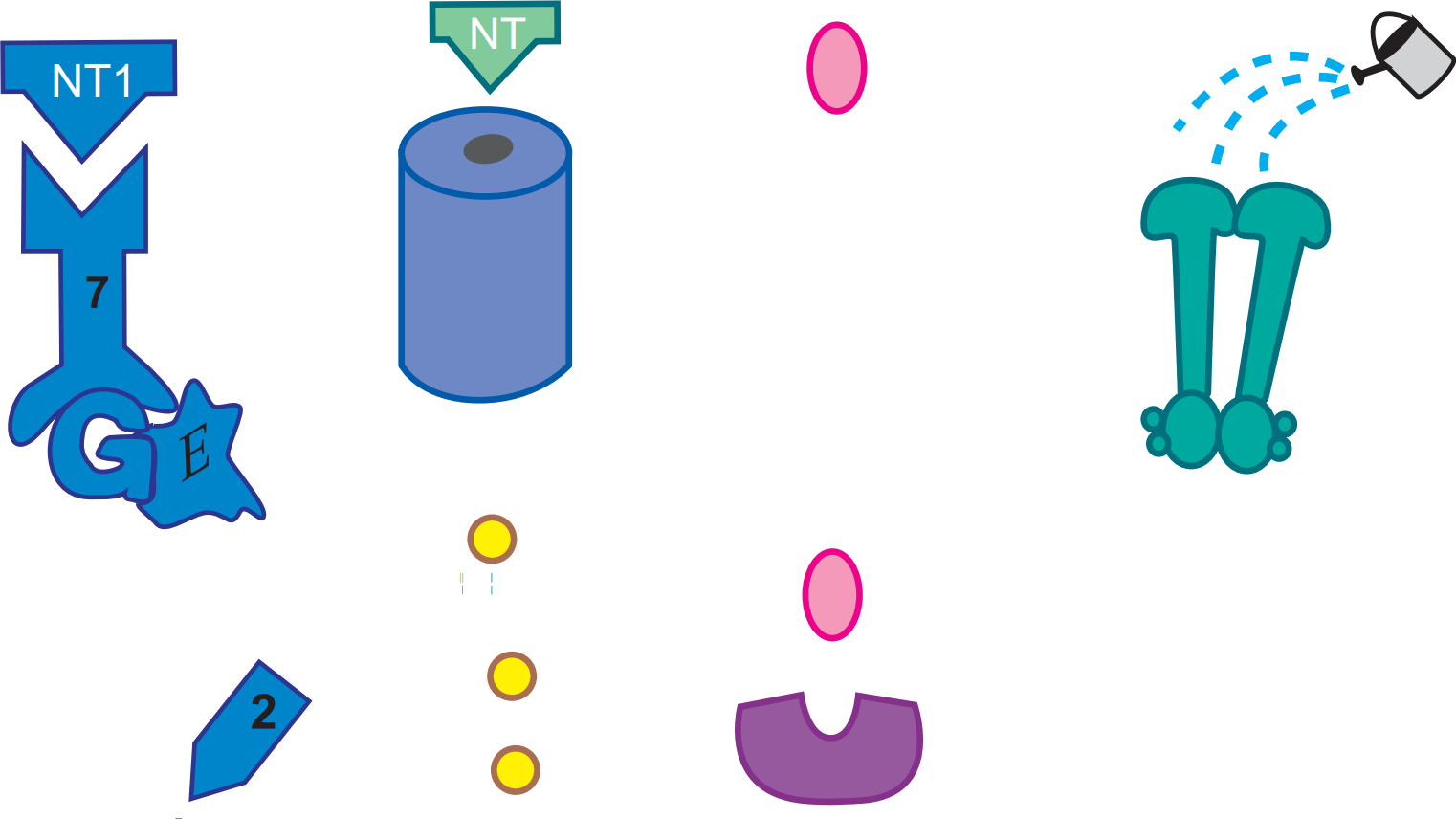 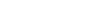 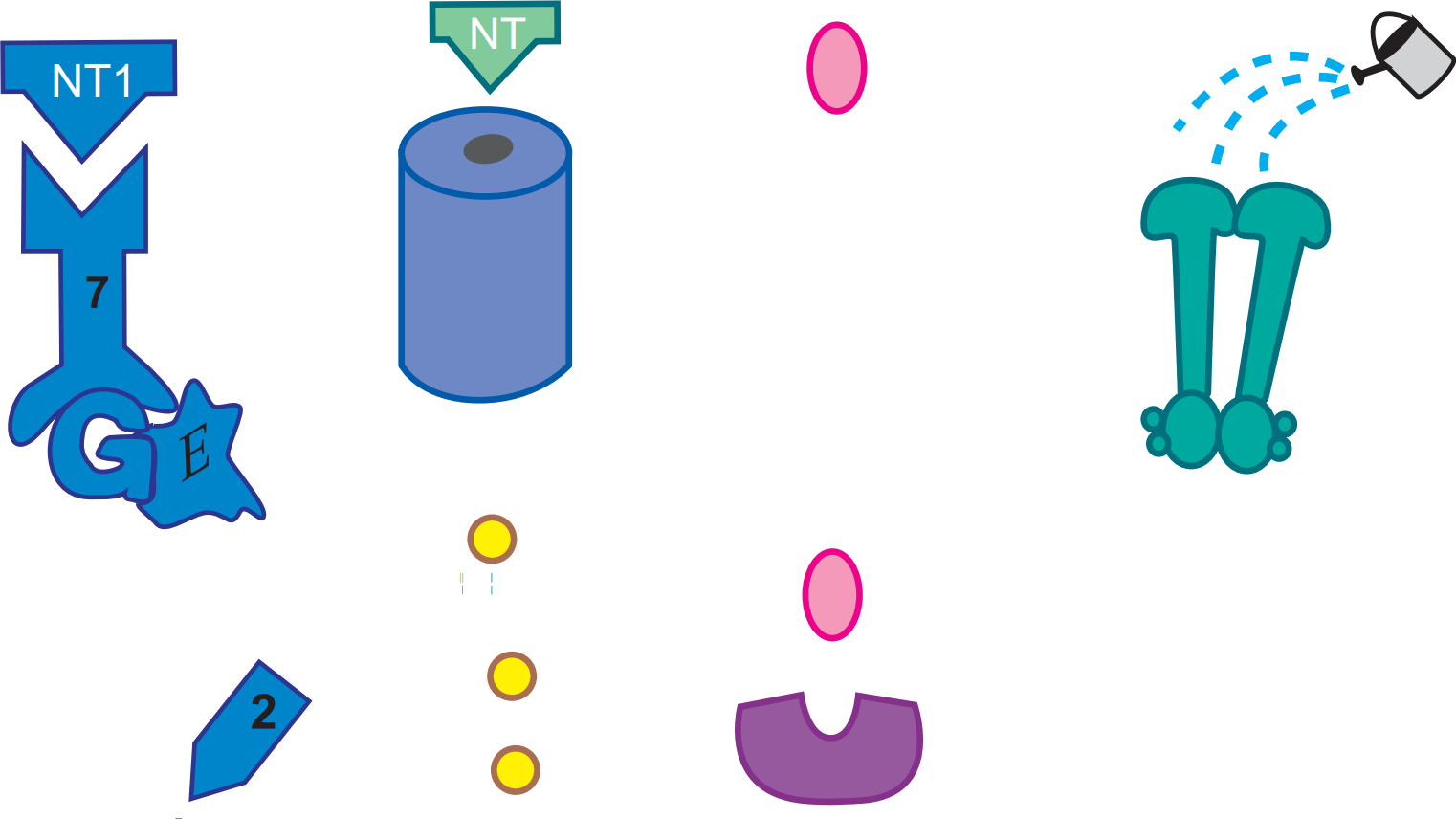 cAMP = cyclic adenosine monophosphate
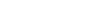 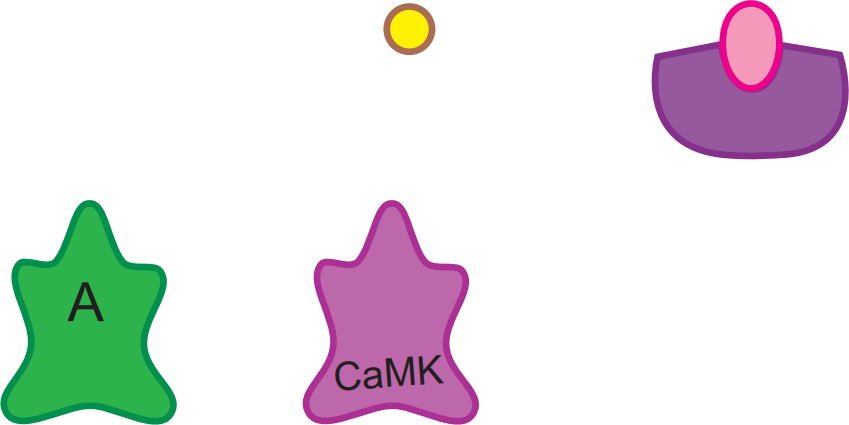 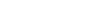 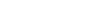 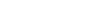 downstream effects
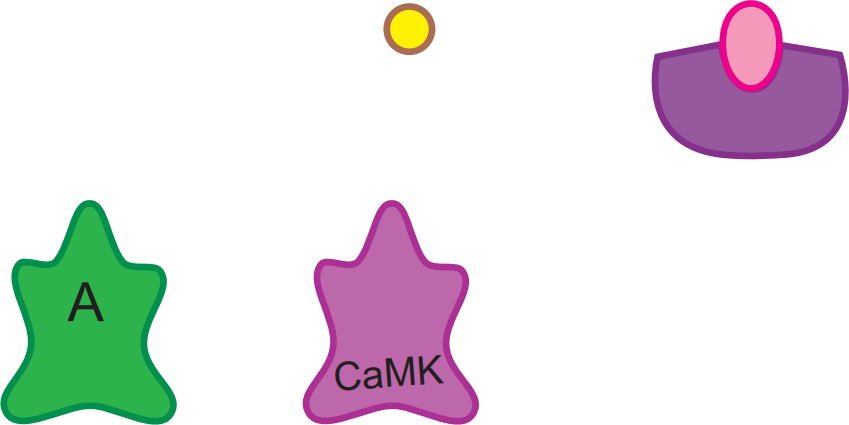 A =  protein kinase A
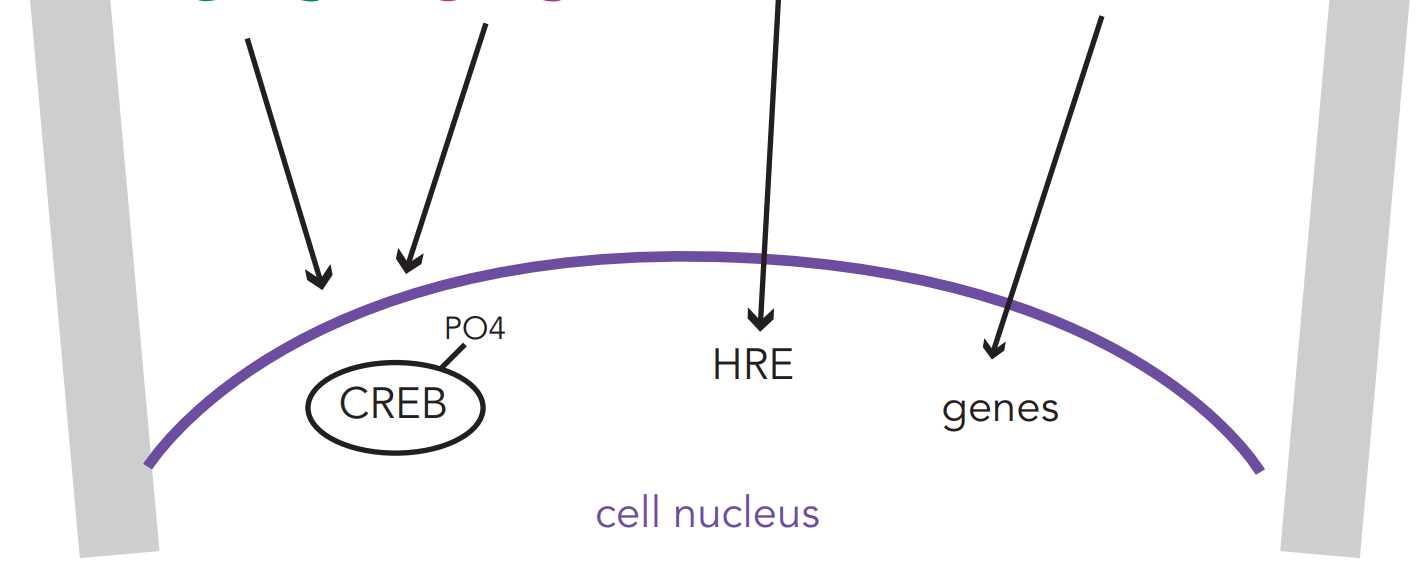 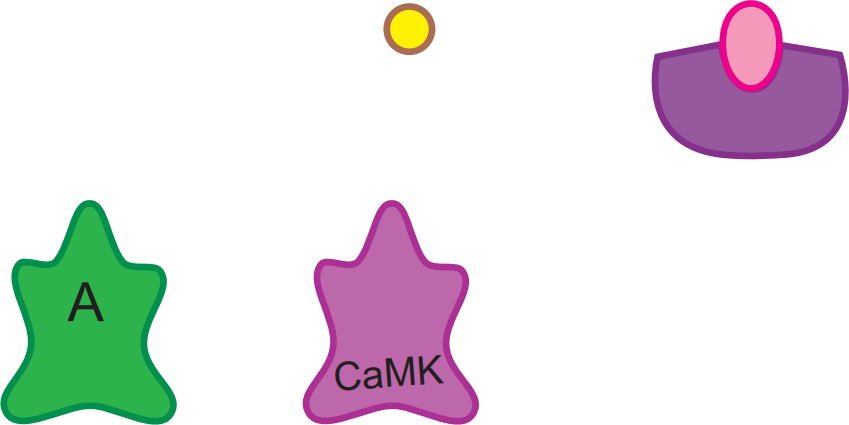 CaMK = calcium/calmodulin kinase
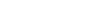 CREB = cAMP response element-binding protein (phosphorylated)
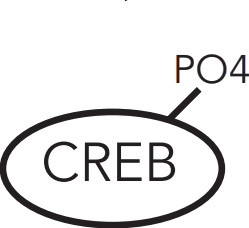 genes (related to synaptogenesis 
   and neuronal survival)
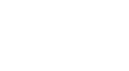 gene activation
HRE = hormone-response element
cell nucleus
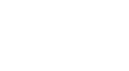 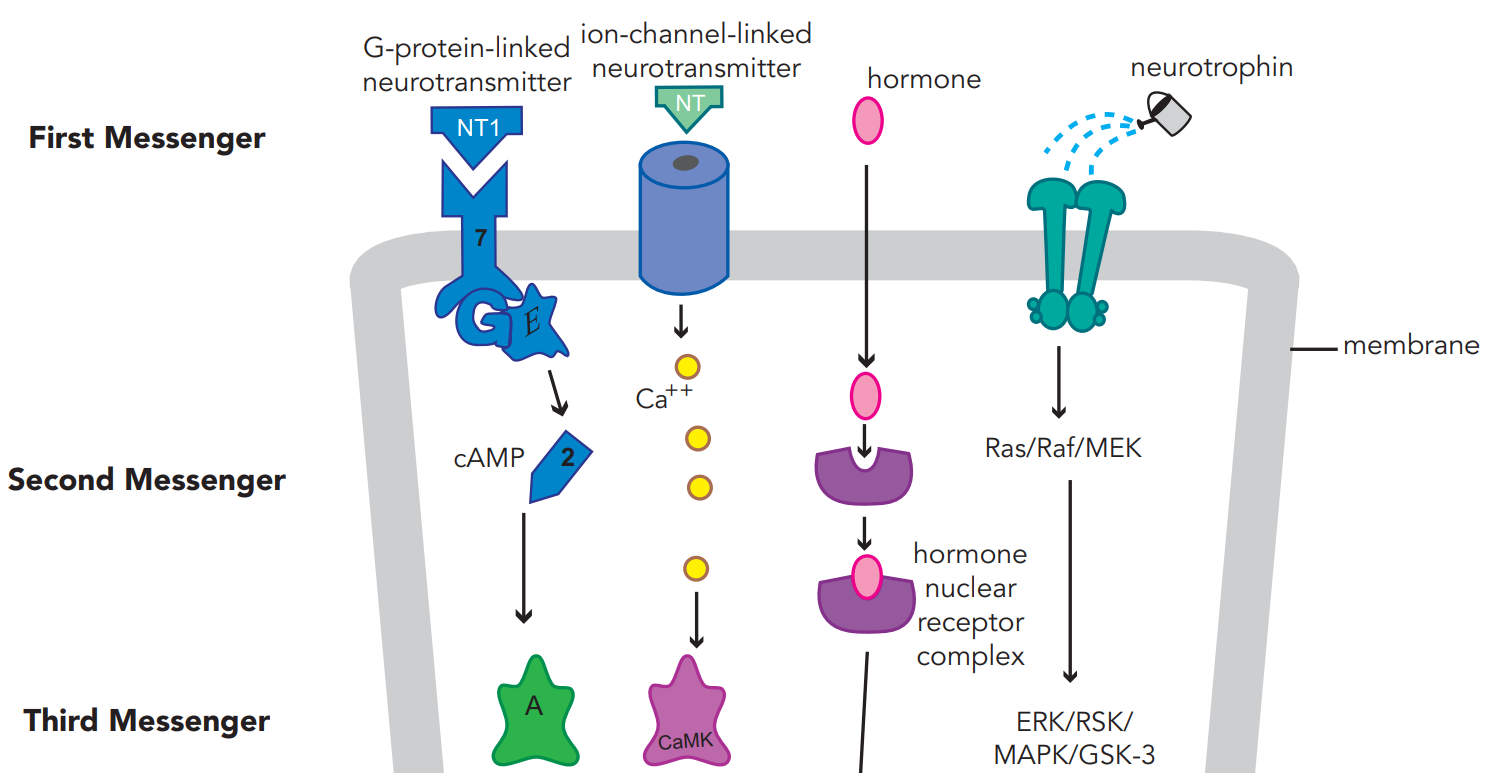 4 of the most
important signal
transduction
cascades
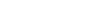 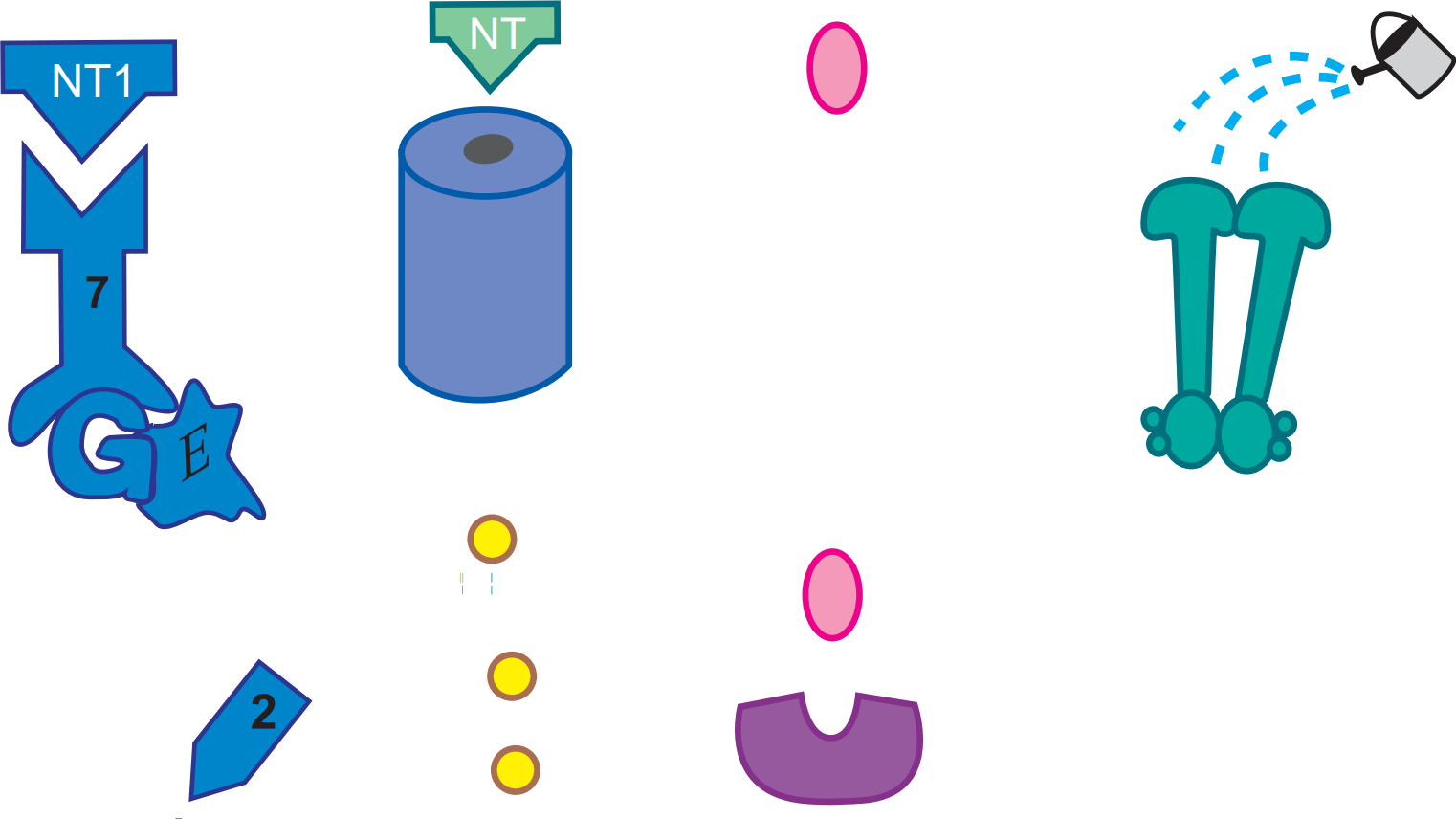 Most 
serotonin 
receptors
neurotransmitter
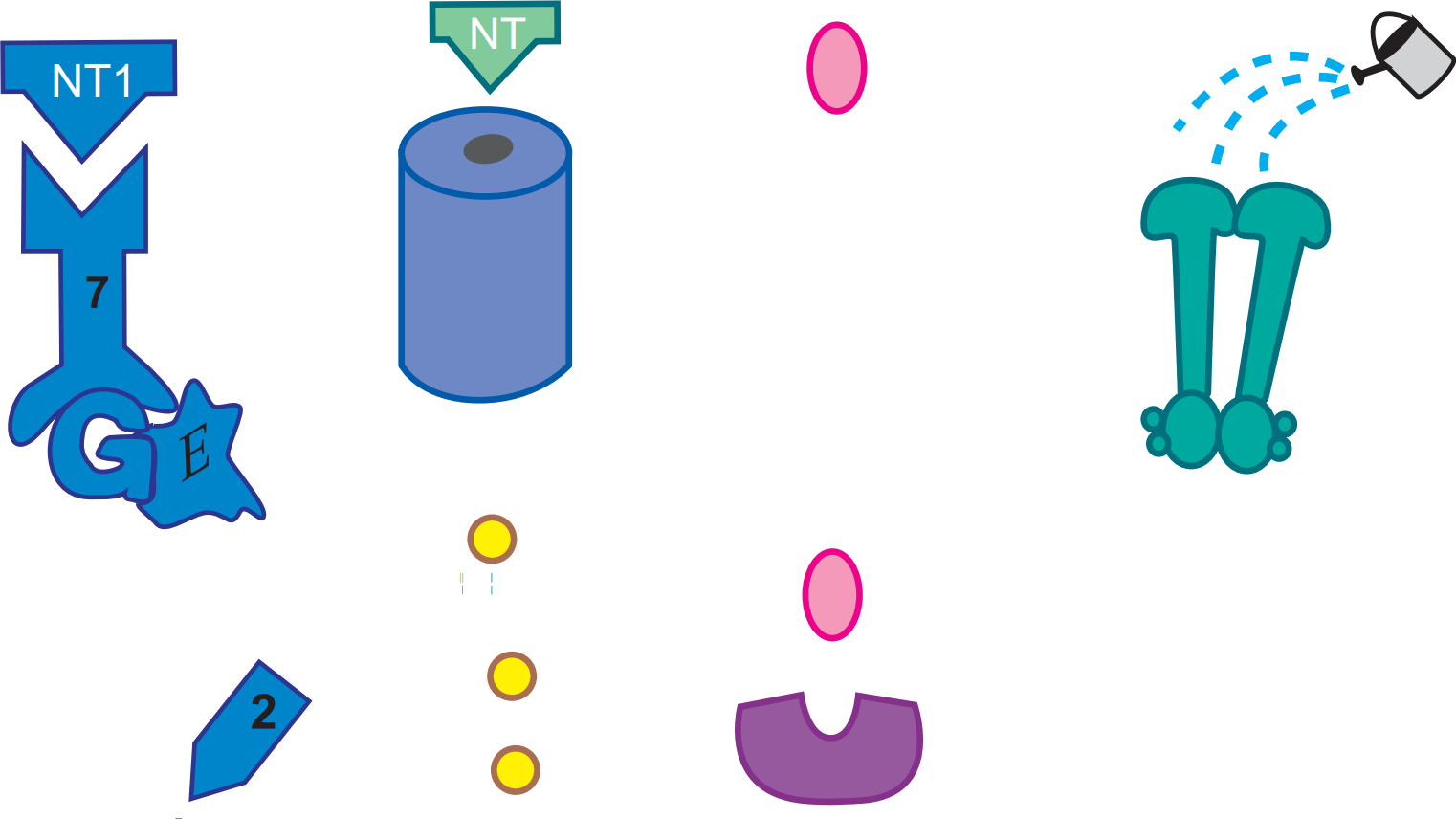 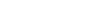 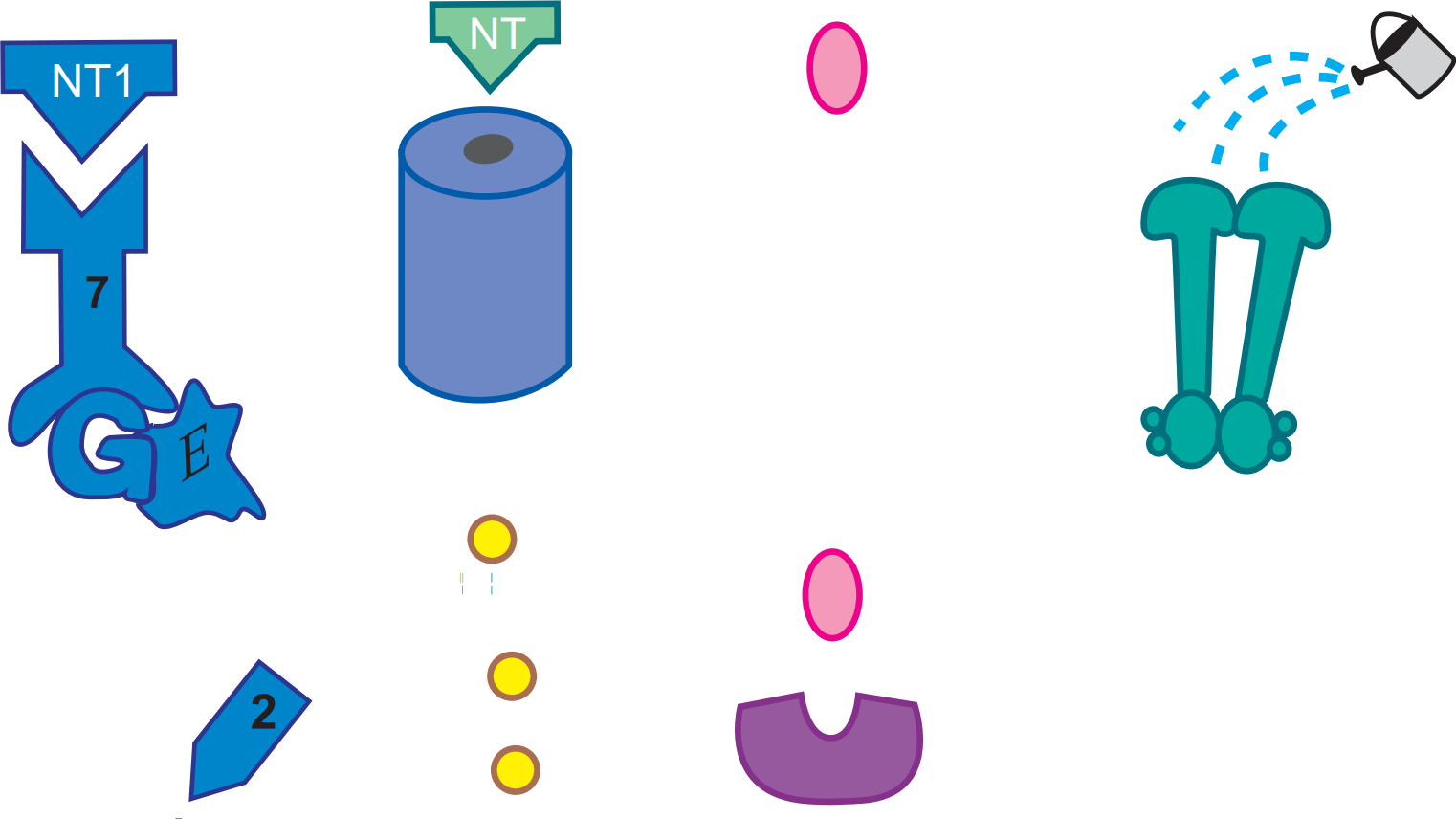 cAMP = cyclic adenosine monophosphate
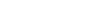 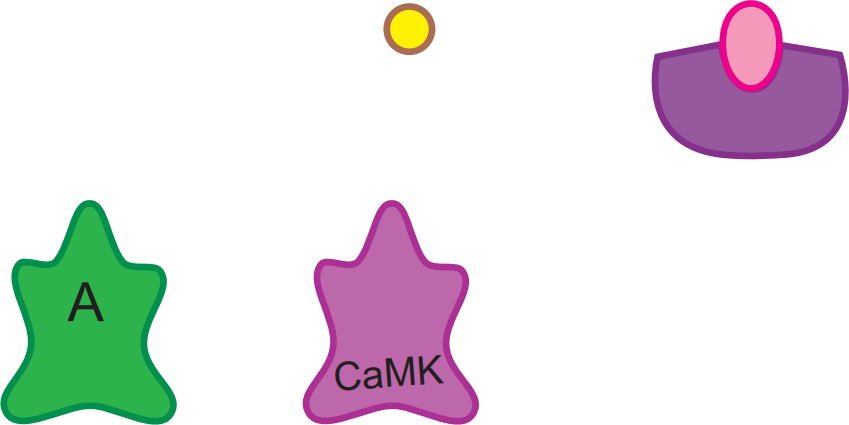 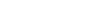 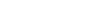 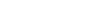 downstream effects
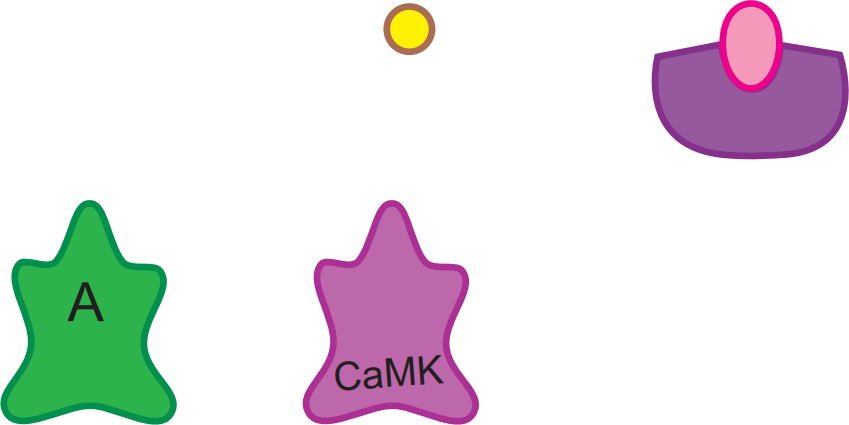 A =  protein kinase A
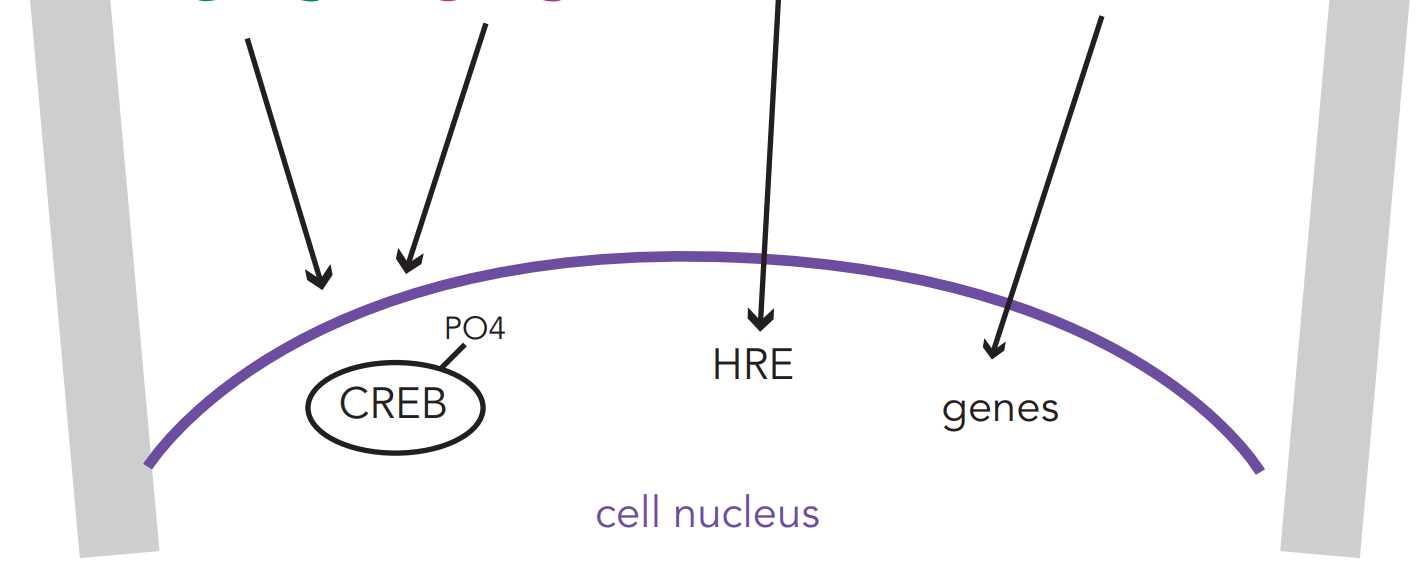 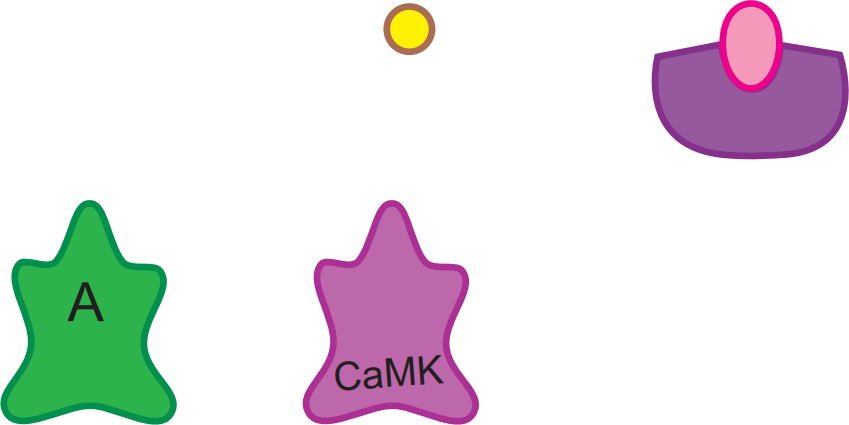 CaMK = calcium/calmodulin kinase
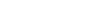 CREB = cAMP response element-binding protein (phosphorylated)
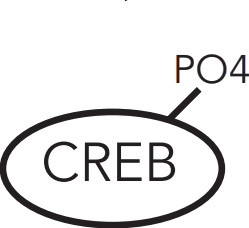 genes (related to synaptogenesis 
   and neuronal survival)
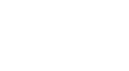 gene activation
HRE = hormone-response element
cell nucleus
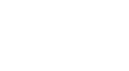 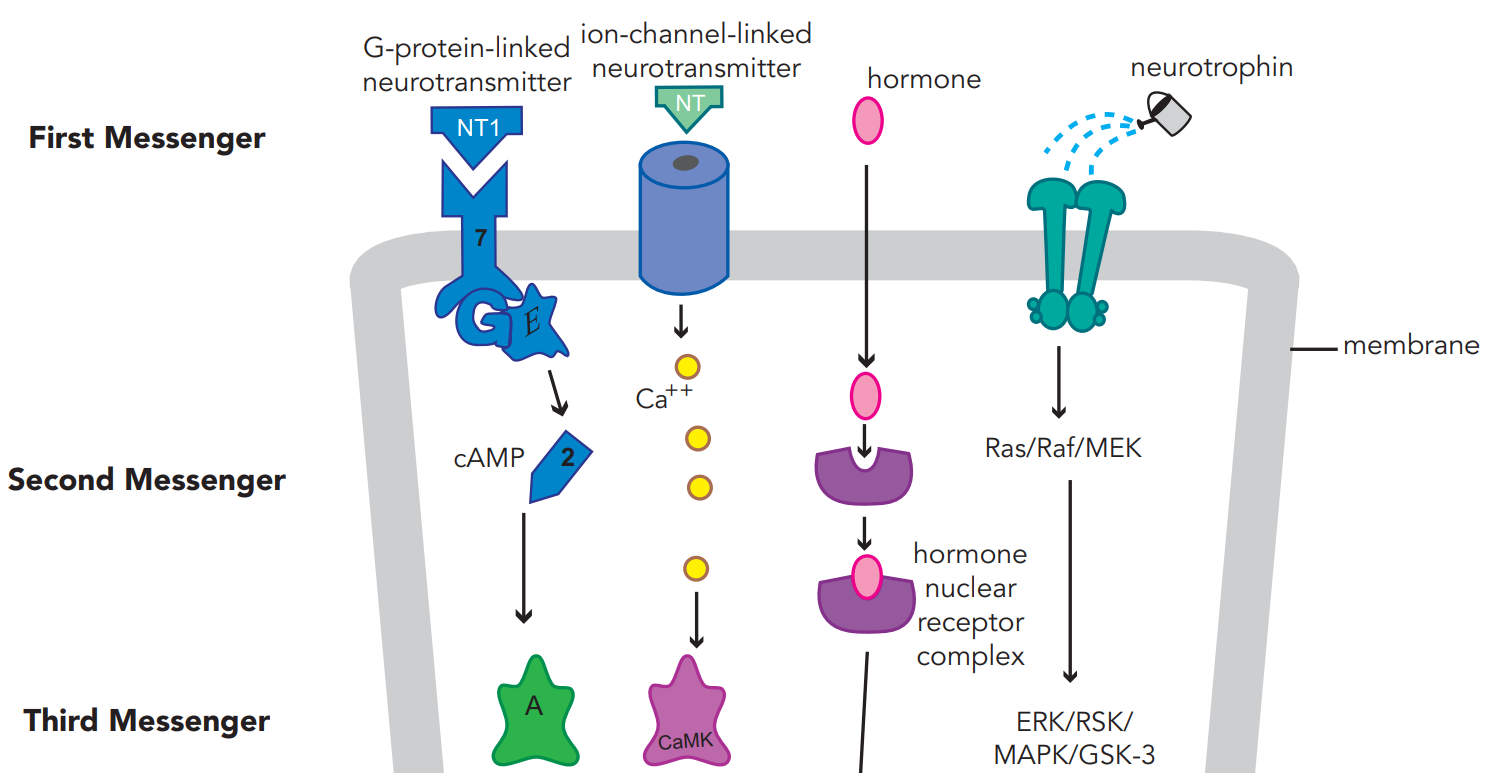 4 of the most
important signal
transduction
cascades
1 type 
of 
sero-
tonin
receptor
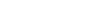 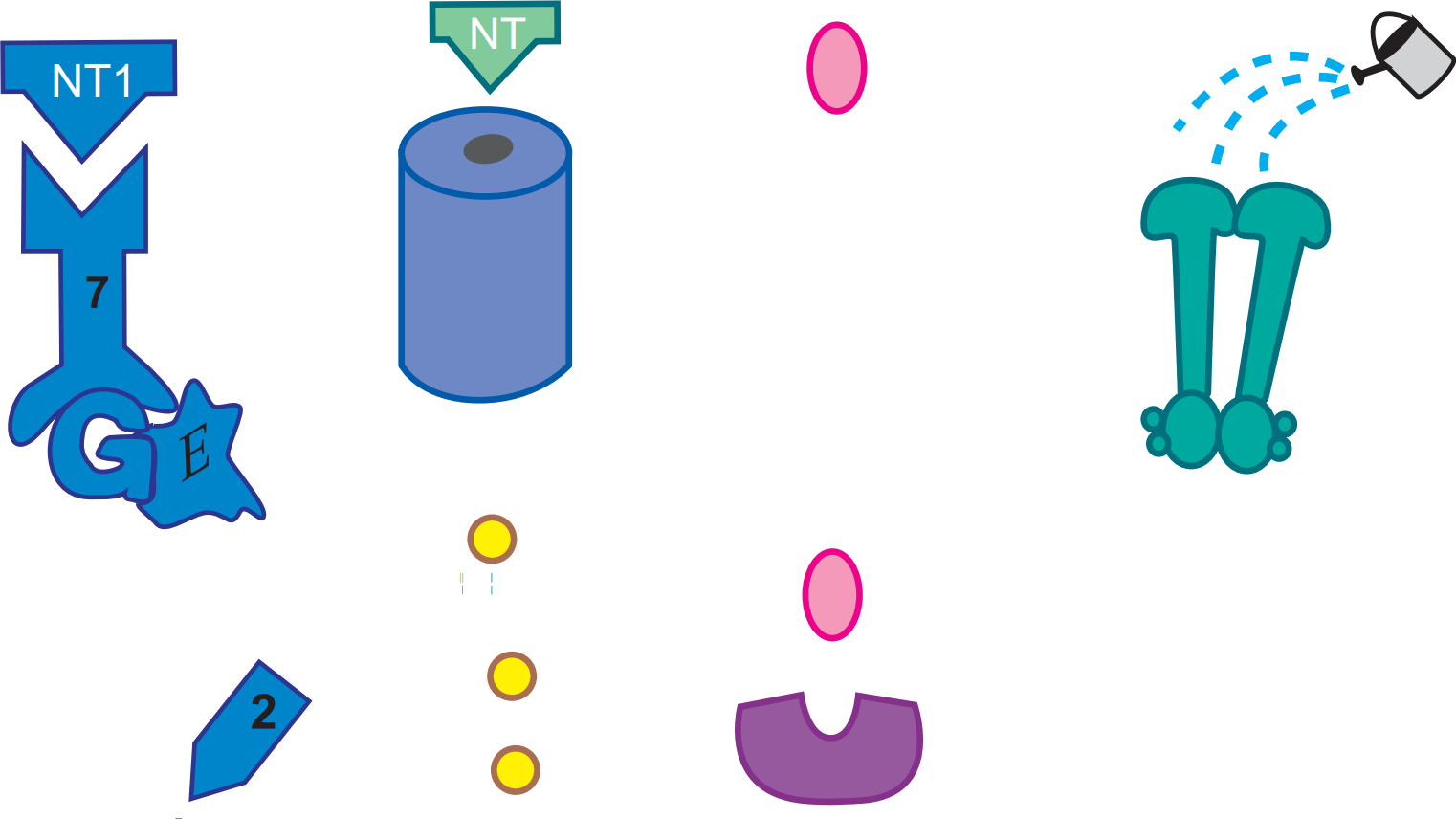 neurotransmitter
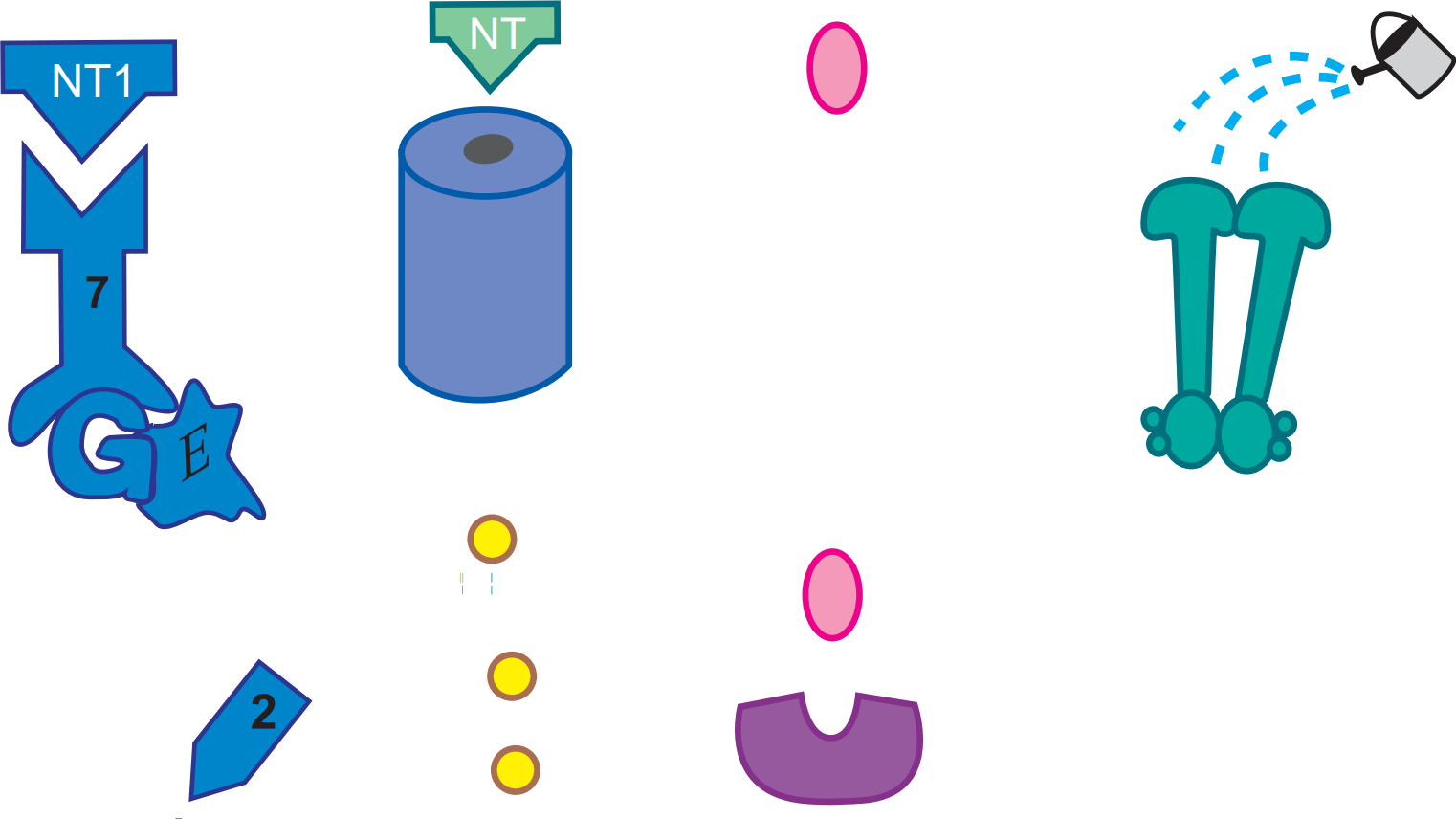 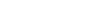 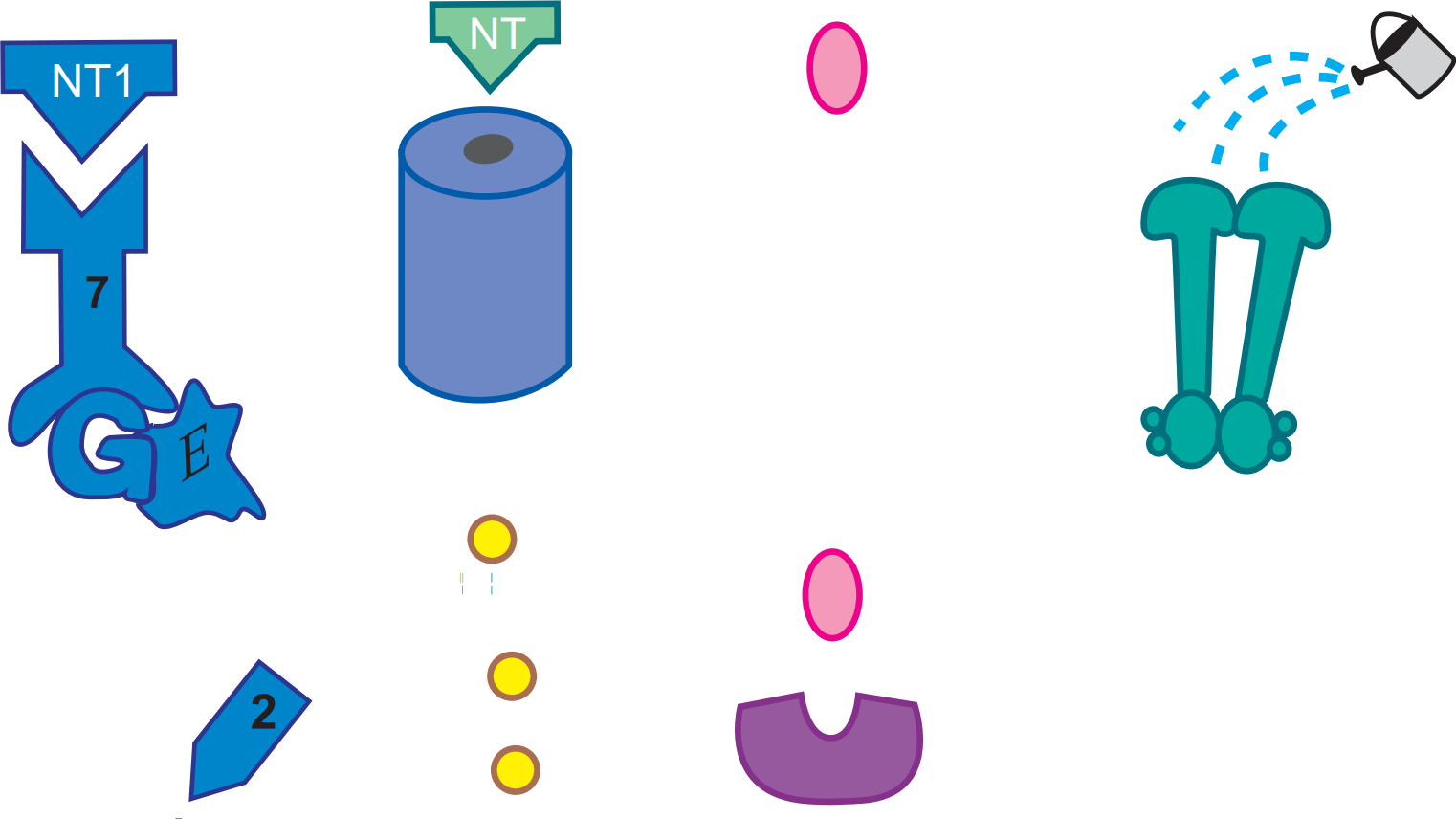 cAMP = cyclic adenosine monophosphate
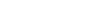 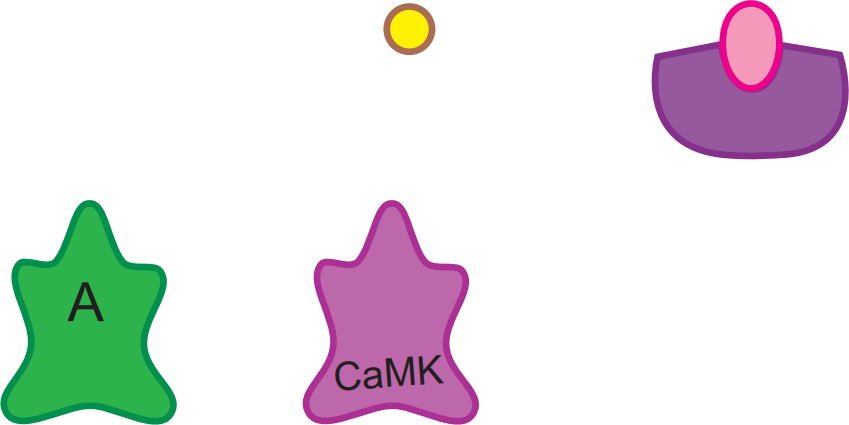 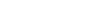 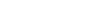 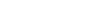 downstream effects
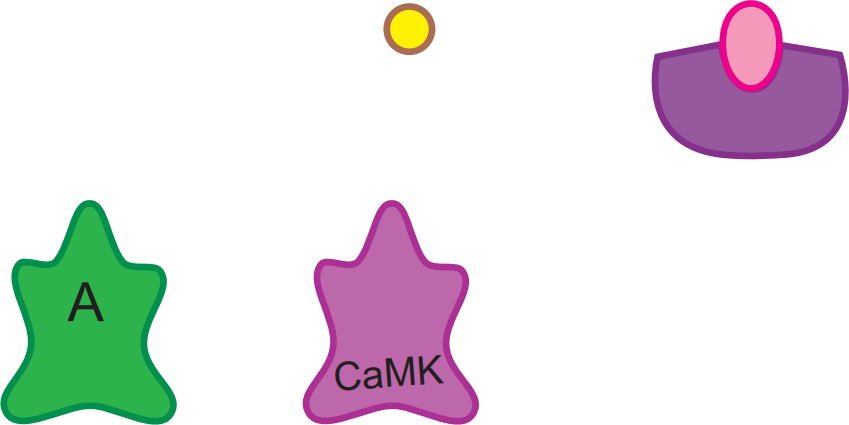 A =  protein kinase A
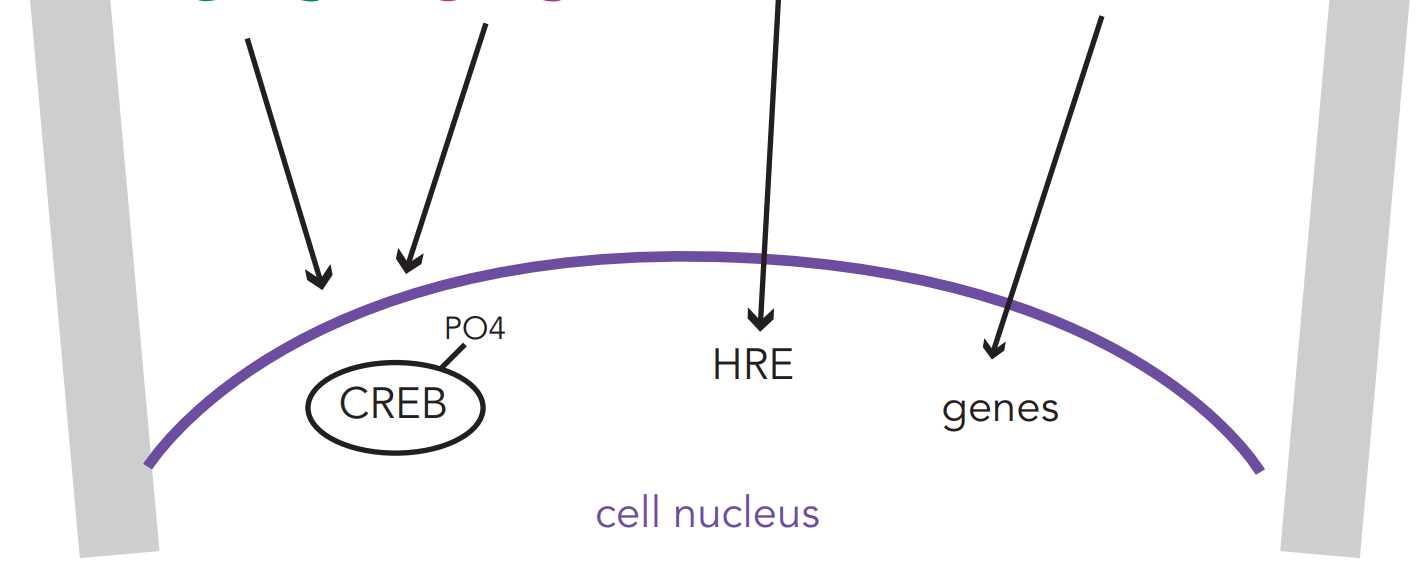 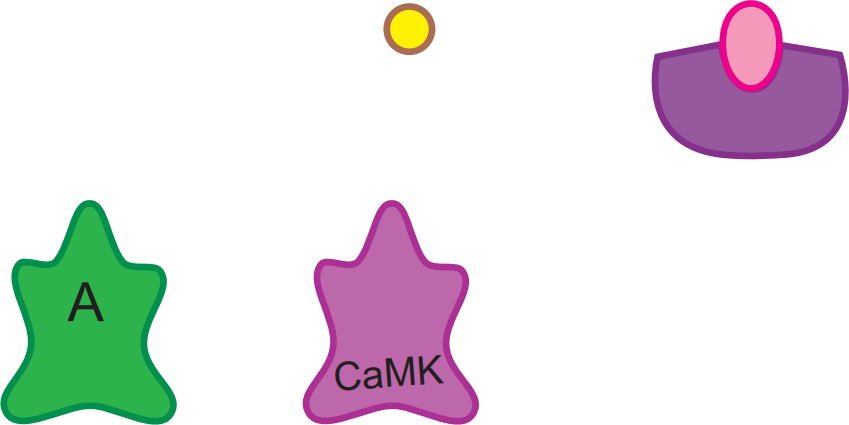 CaMK = calcium/calmodulin kinase
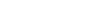 CREB = cAMP response element-binding protein (phosphorylated)
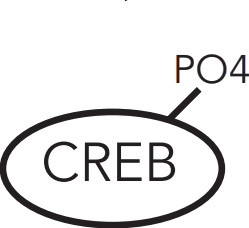 genes (related to synaptogenesis 
   and neuronal survival)
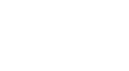 gene activation
HRE = hormone-response element
cell nucleus
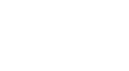 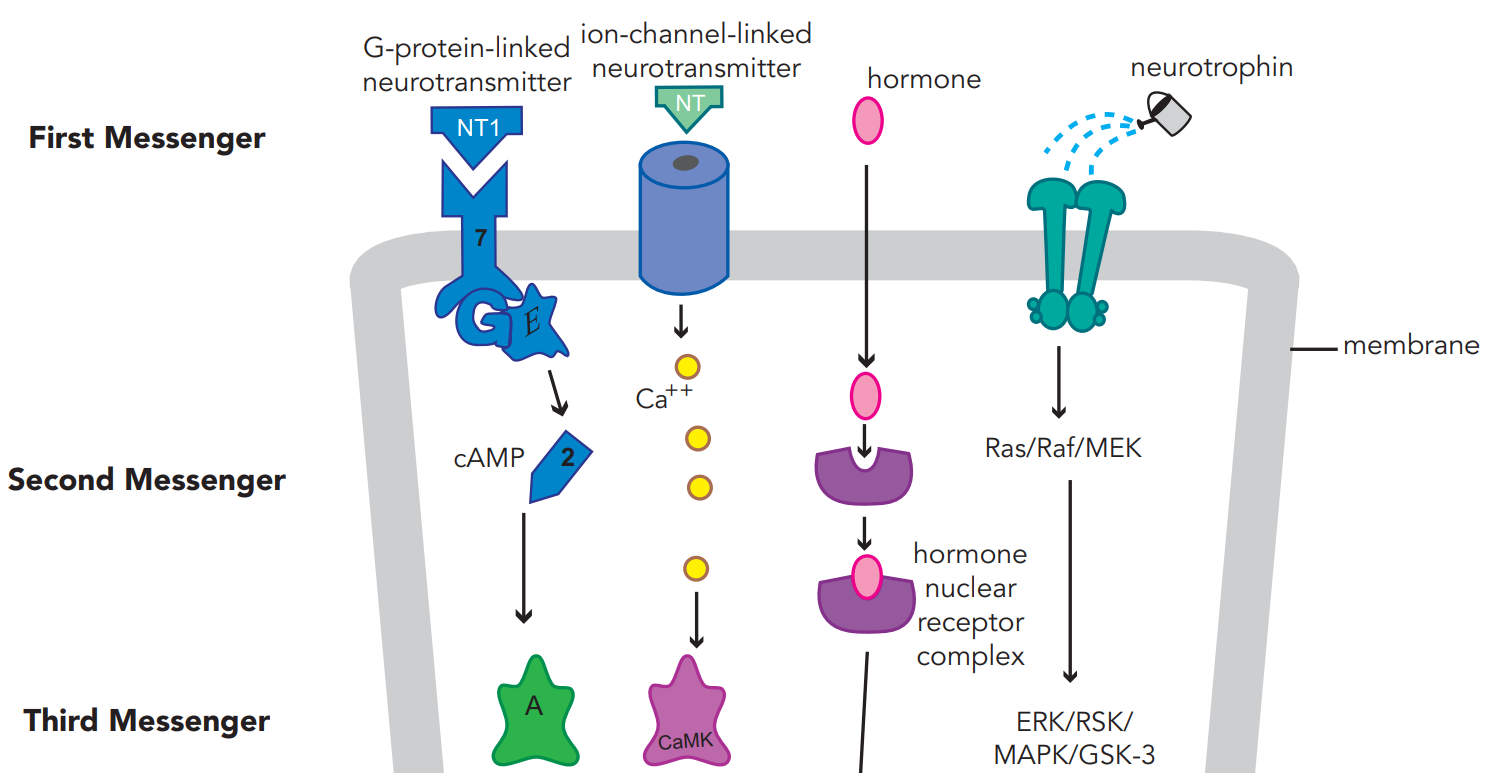 4 of the most
important signal
transduction
cascades
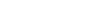 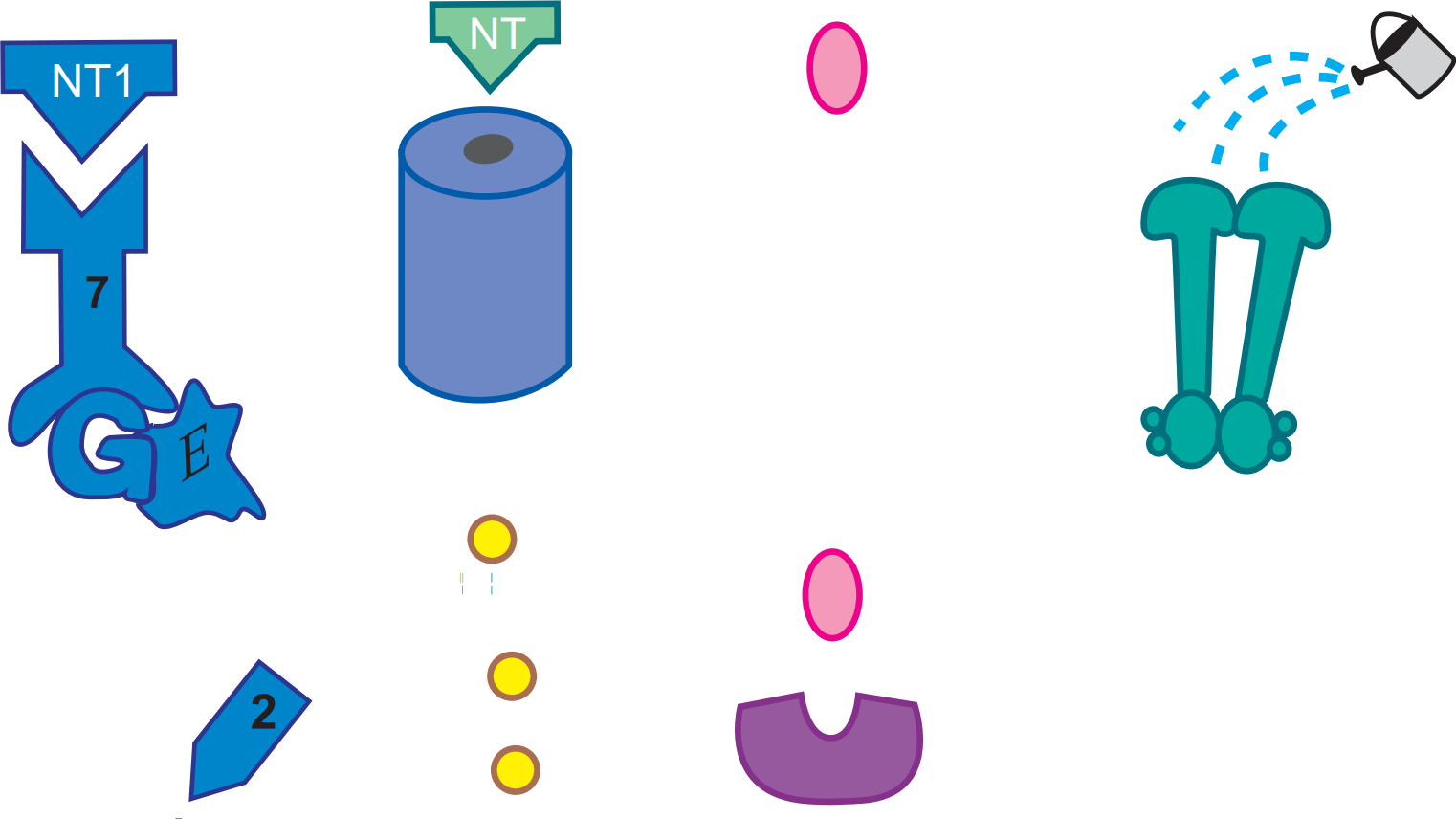 neurotransmitter
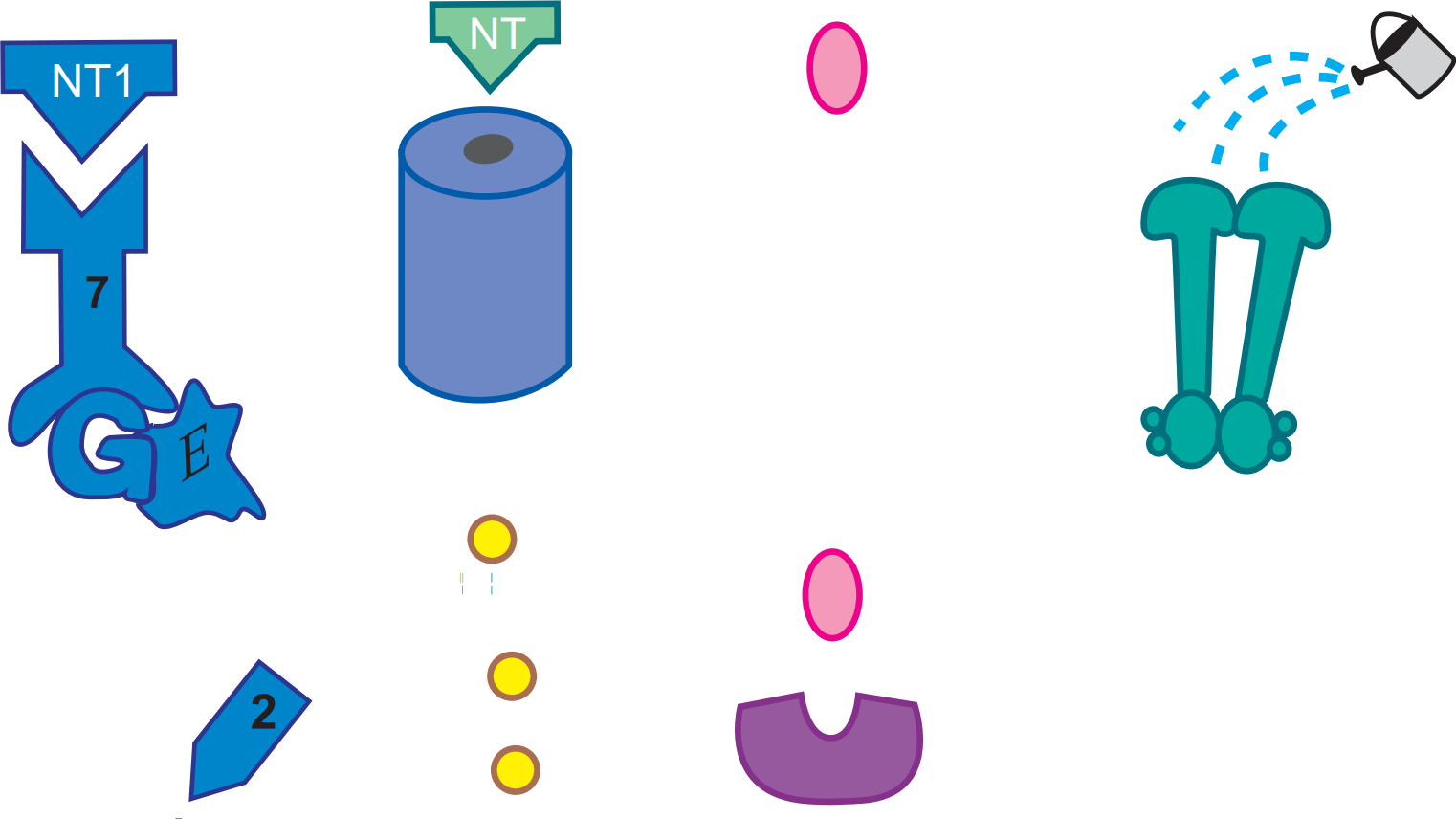 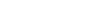 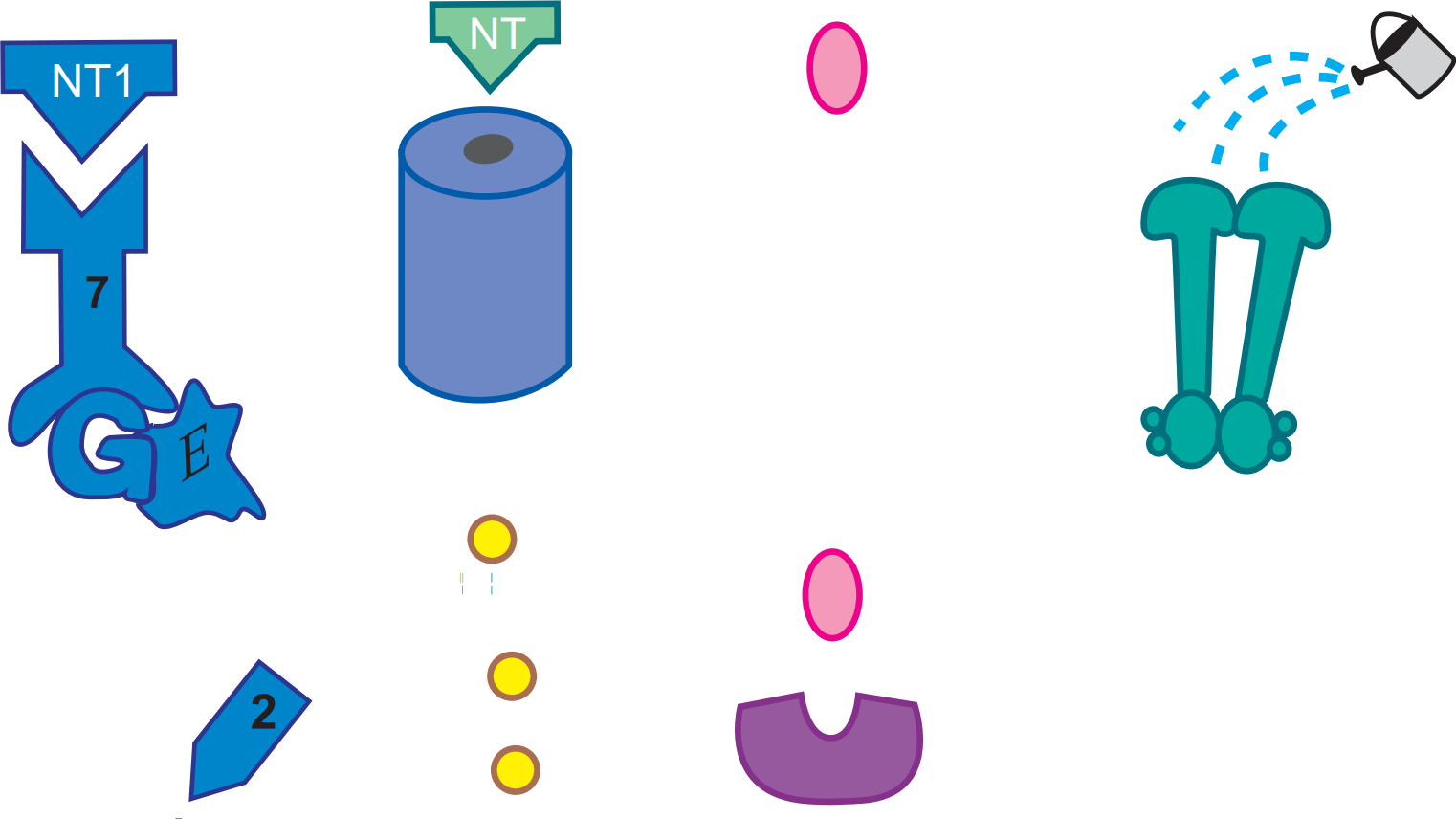 cAMP = cyclic adenosine monophosphate
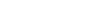 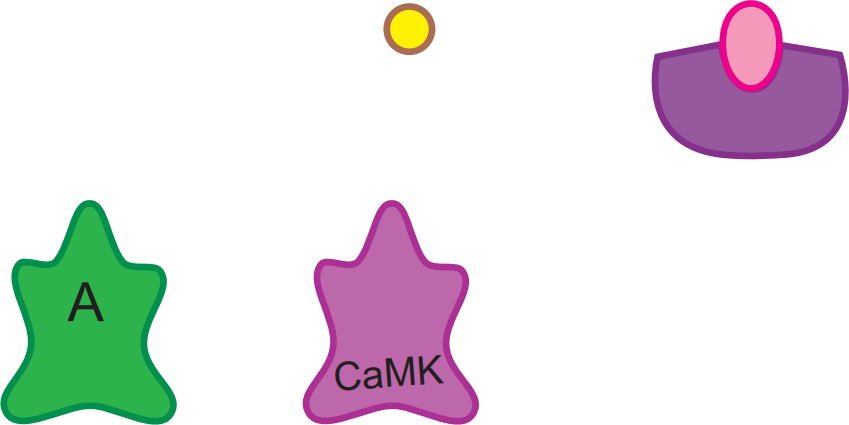 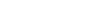 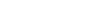 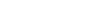 downstream effects
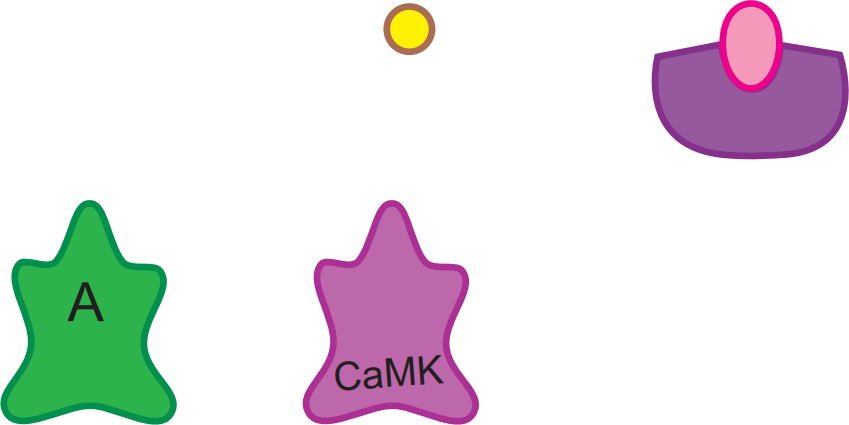 A =  protein kinase A
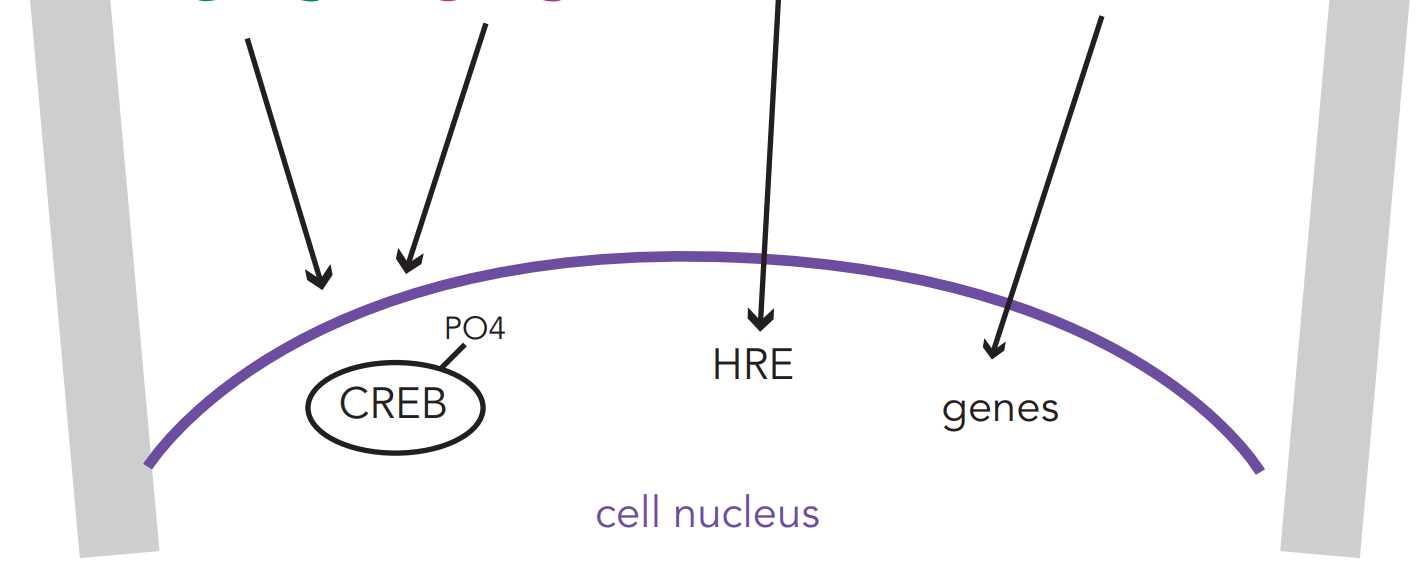 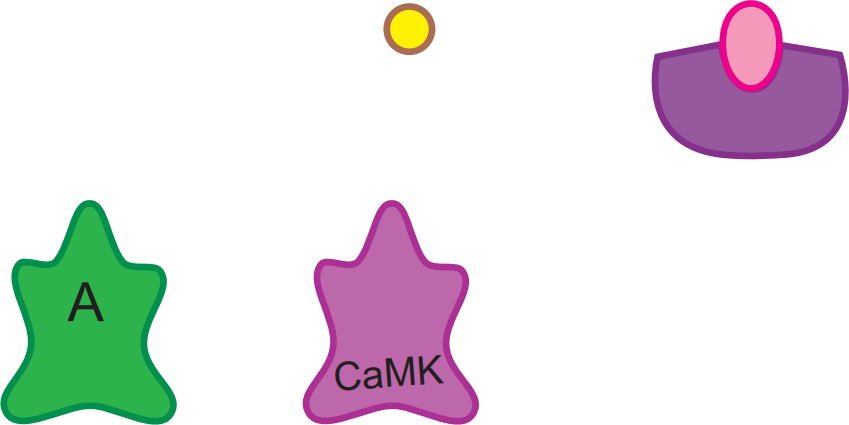 CaMK = calcium/calmodulin kinase
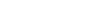 CREB = cAMP response element-binding protein (phosphorylated)
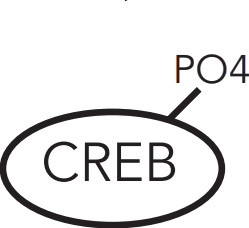 genes (related to synaptogenesis 
   and neuronal survival)
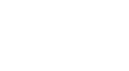 gene activation
HRE = hormone-response element
cell nucleus
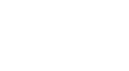 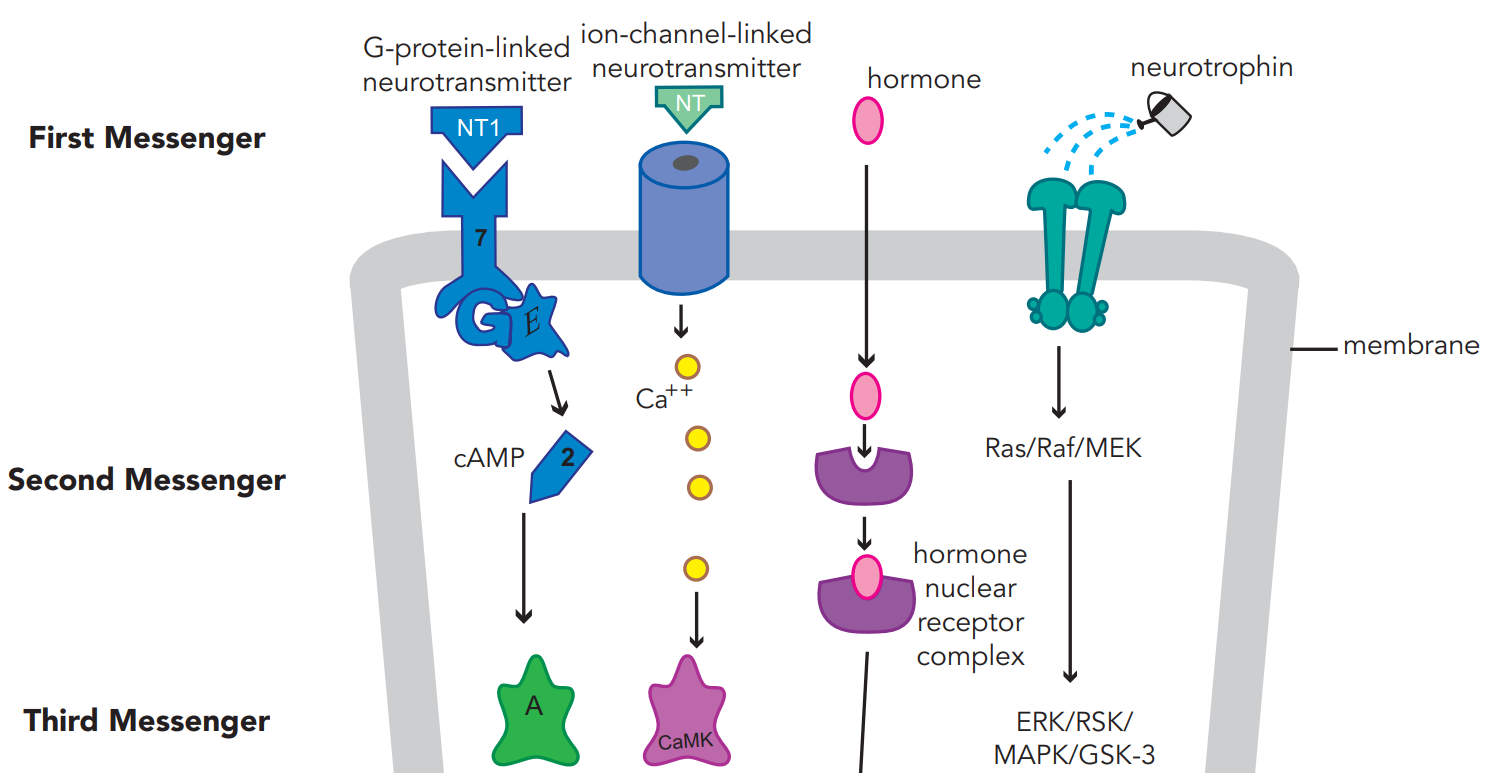 4 of the most
important signal
transduction
cascades
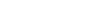 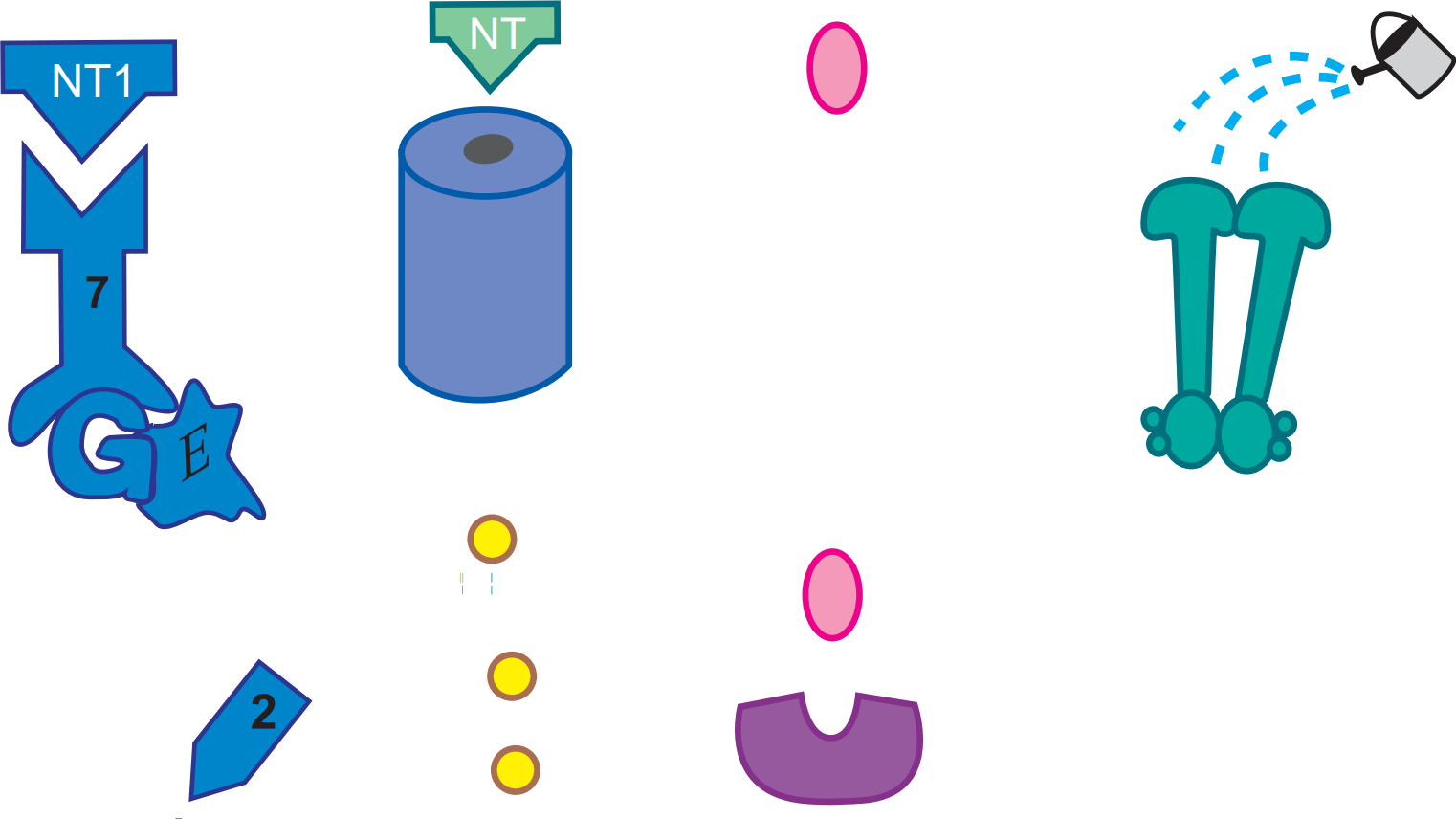 neurotransmitter
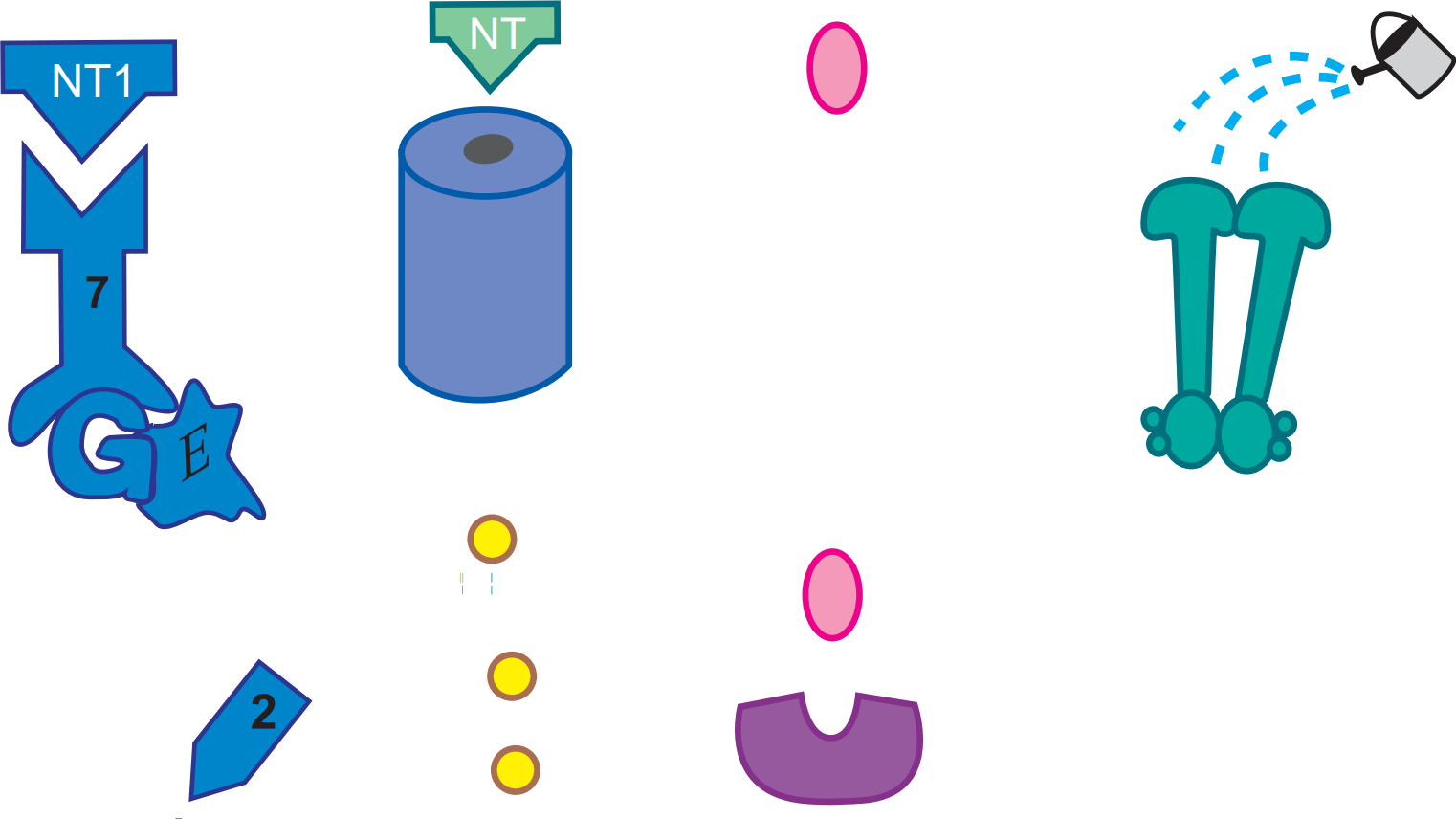 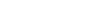 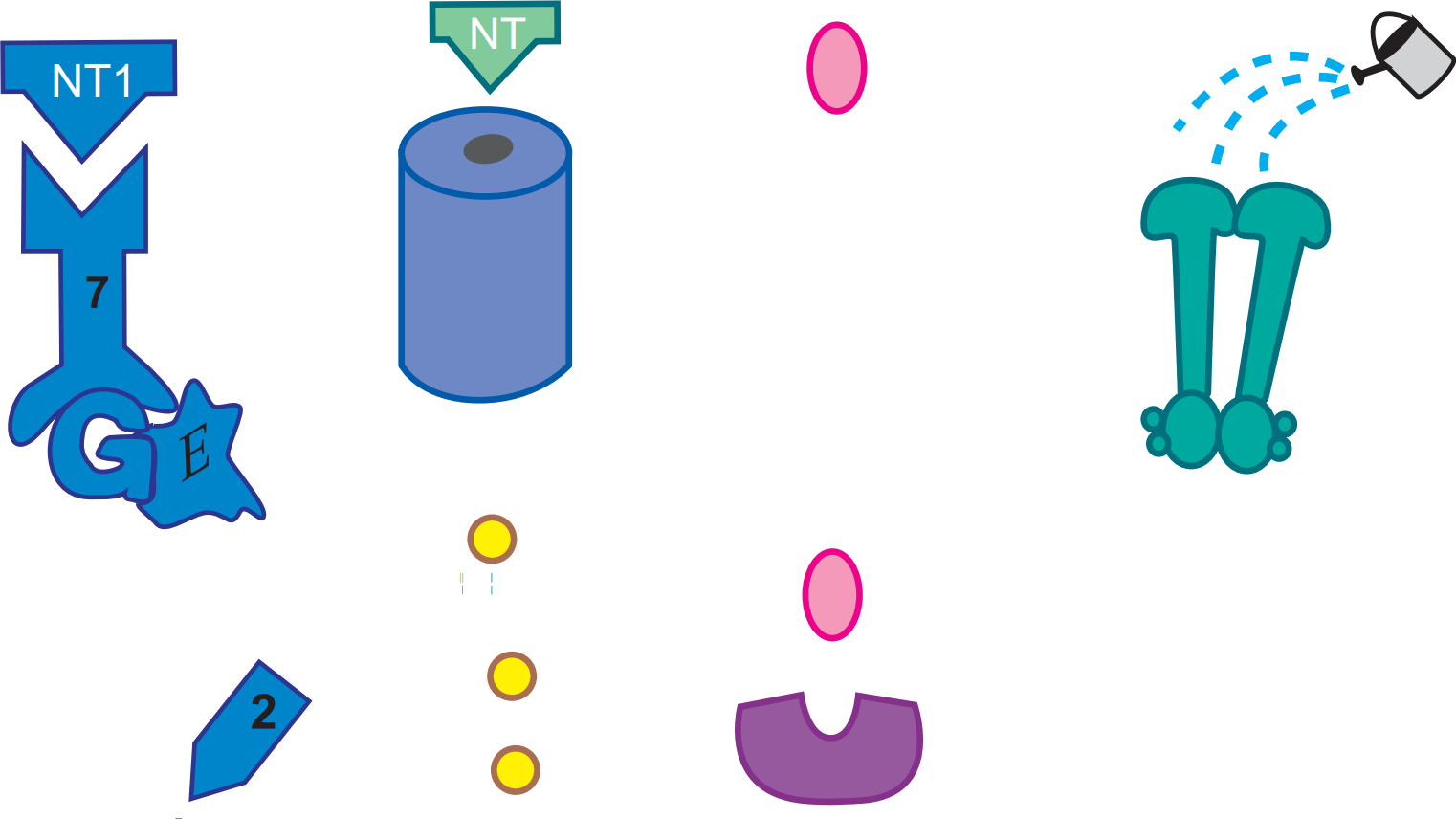 cAMP = cyclic adenosine monophosphate
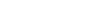 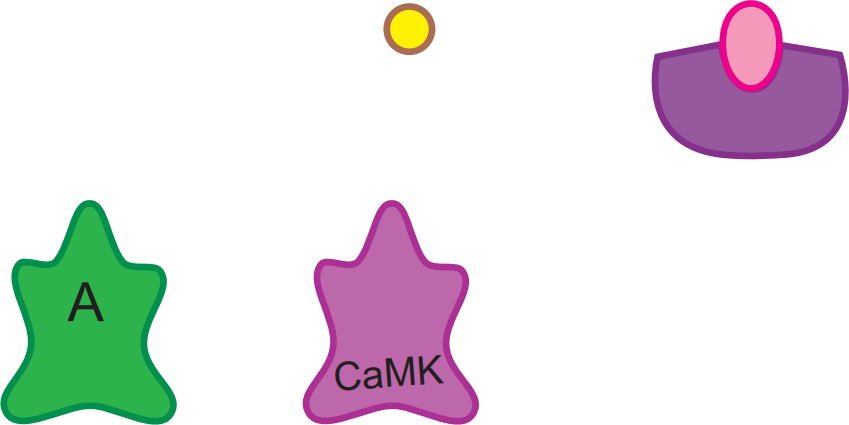 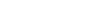 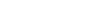 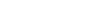 downstream effects
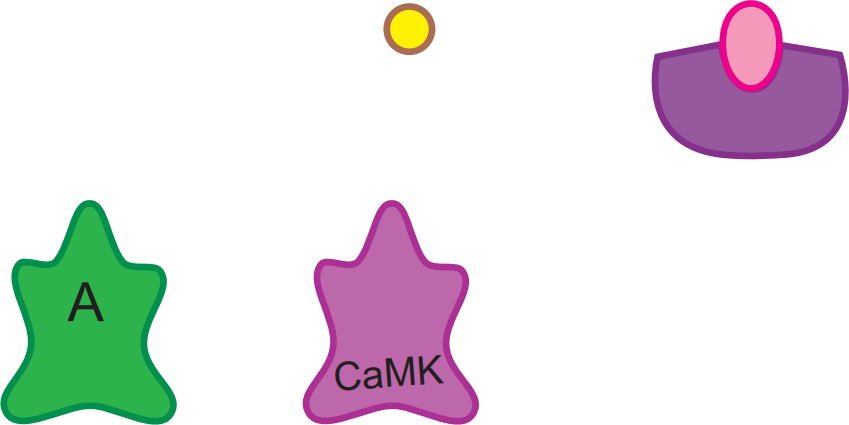 A =  protein kinase A
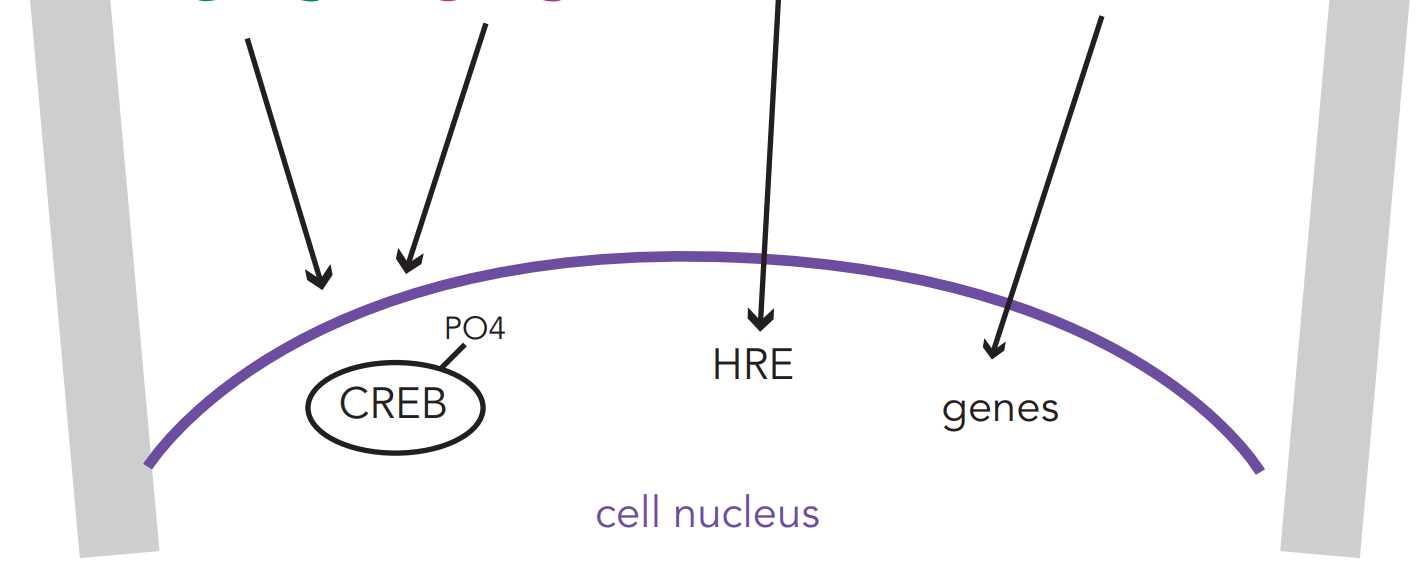 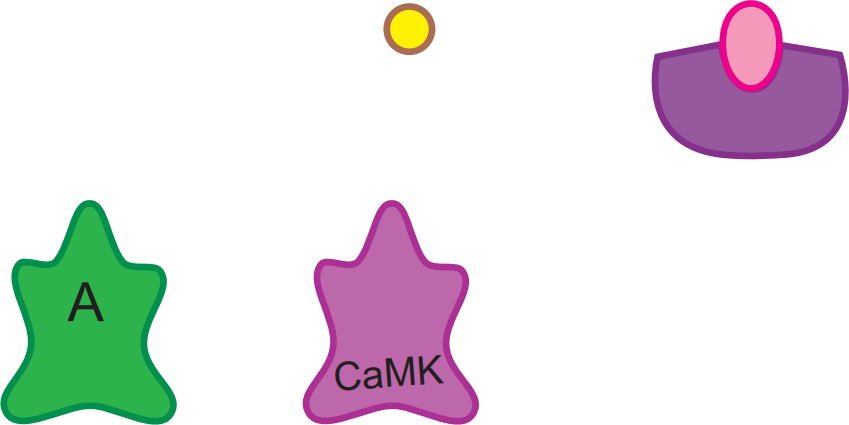 CaMK = calcium/calmodulin kinase
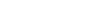 CREB = cAMP response element-binding protein (phosphorylated)
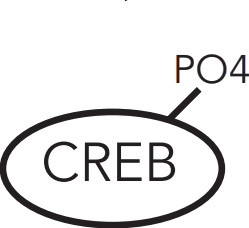 genes (related to synaptogenesis 
   and neuronal survival)
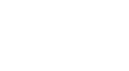 gene activation
HRE = hormone-response element
cell nucleus
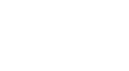 [Speaker Notes: cAMP-response element binding protein (CREB)]
The Five Targets of Psychotropic Drugs
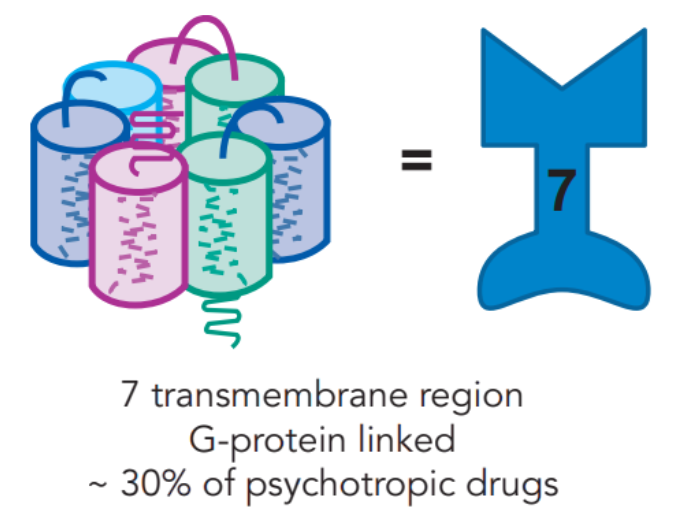 Stahl’s Essential Psychopharmacology
The Five Targets of Psychotropic Drugs
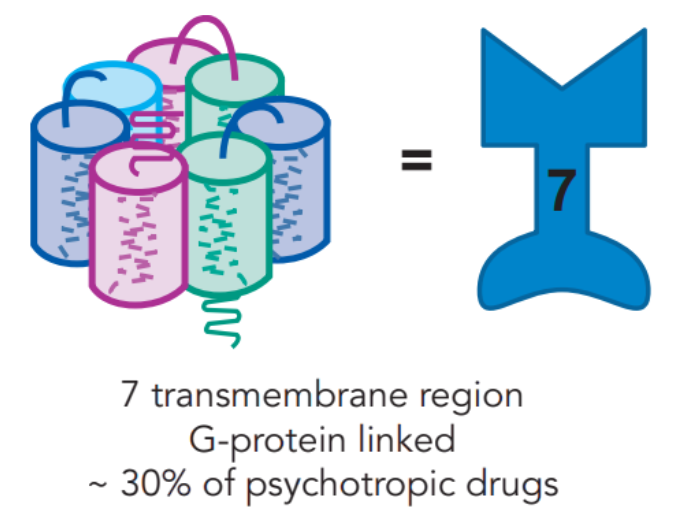 G-protein linked receptor
Stahl’s Essential Psychopharmacology
The Five Targets of Psychotropic Drugs
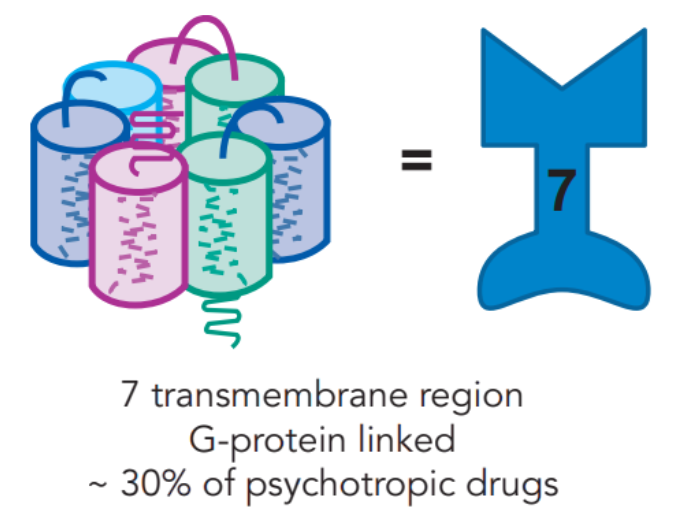 G-protein linked receptor
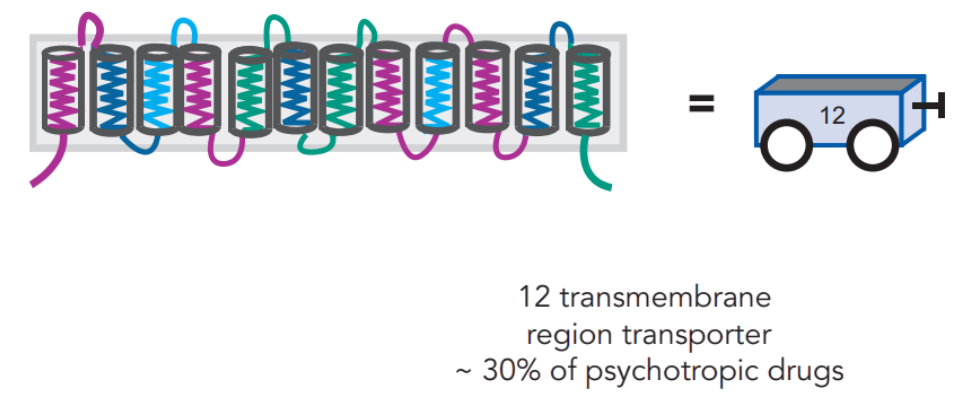 Stahl’s Essential Psychopharmacology
The Five Targets of Psychotropic Drugs
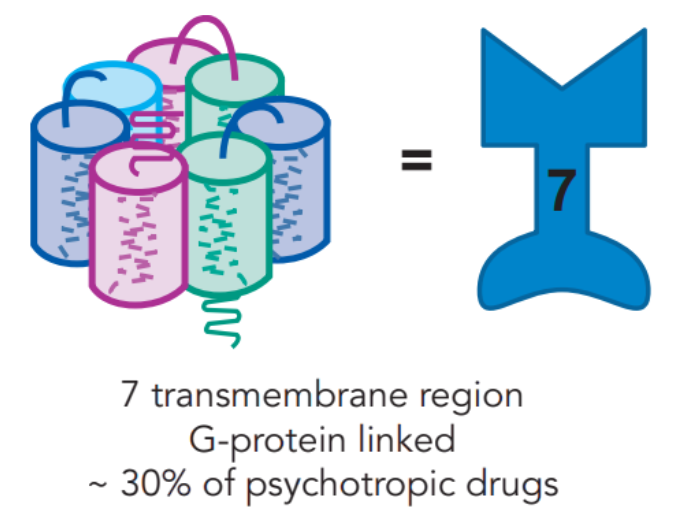 G-protein linked receptor
Transporter
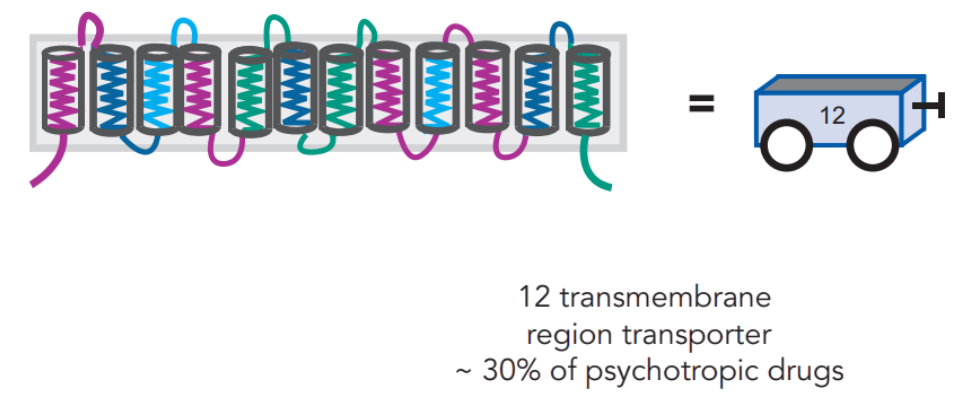 (reuptake inhibitors)
Stahl’s Essential Psychopharmacology
The Five Targets of Psychotropic Drugs
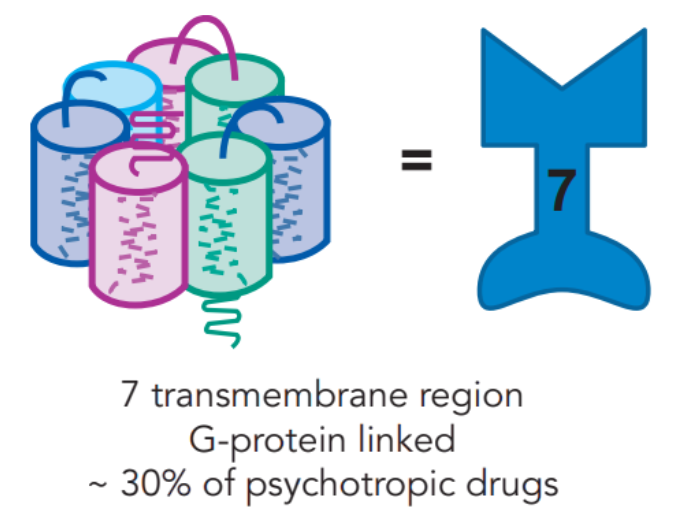 G-protein linked receptor
Transporter
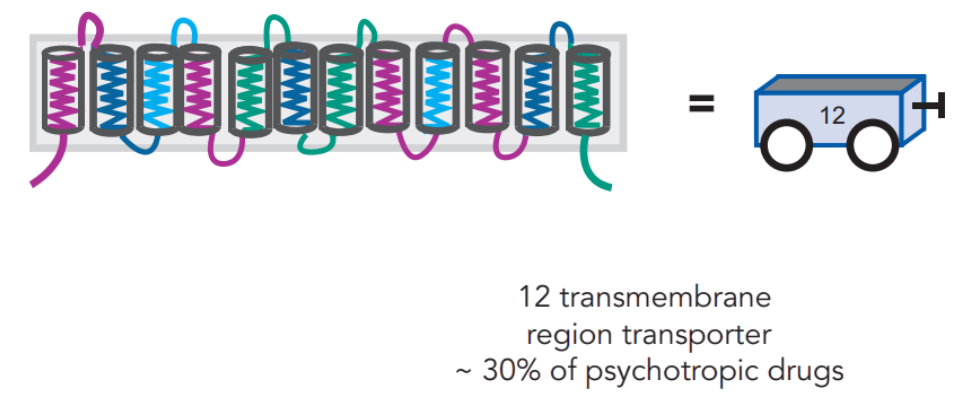 (reuptake inhibitors)
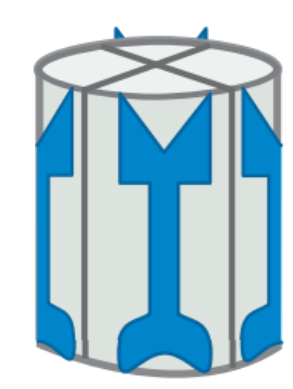 Stahl’s Essential Psychopharmacology
The Five Targets of Psychotropic Drugs
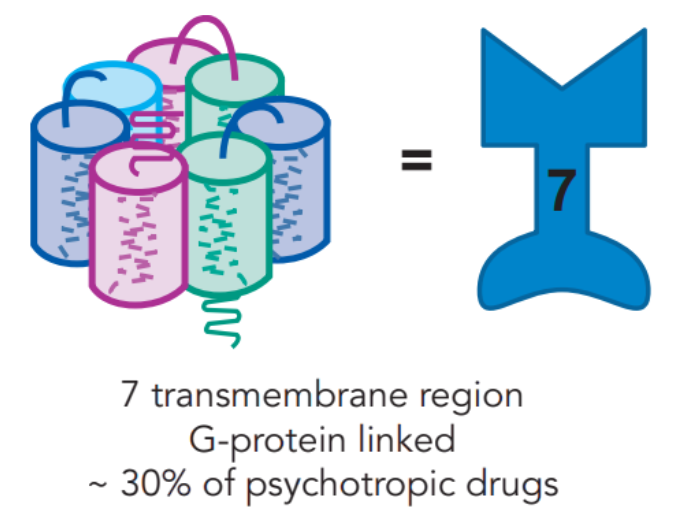 G-protein linked receptor
Transporter
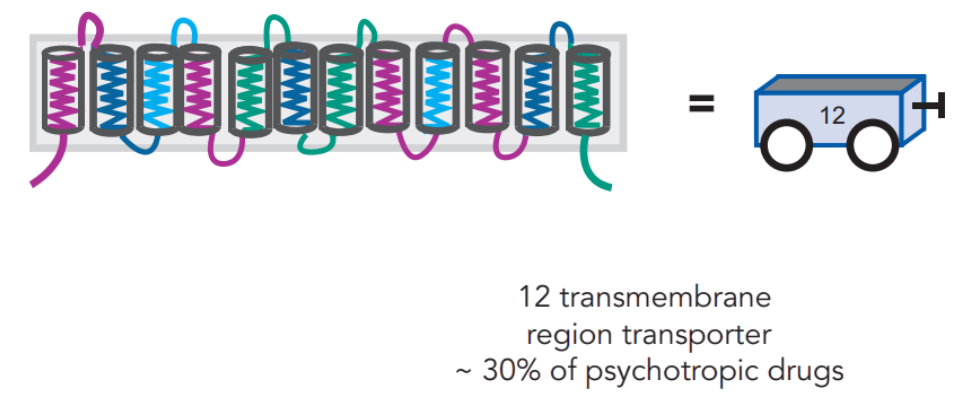 (reuptake inhibitors)
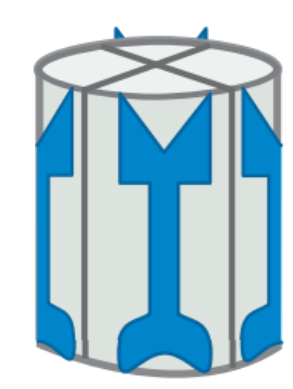 Ligand-gated ion channel
Stahl’s Essential Psychopharmacology
The Five Targets of Psychotropic Drugs
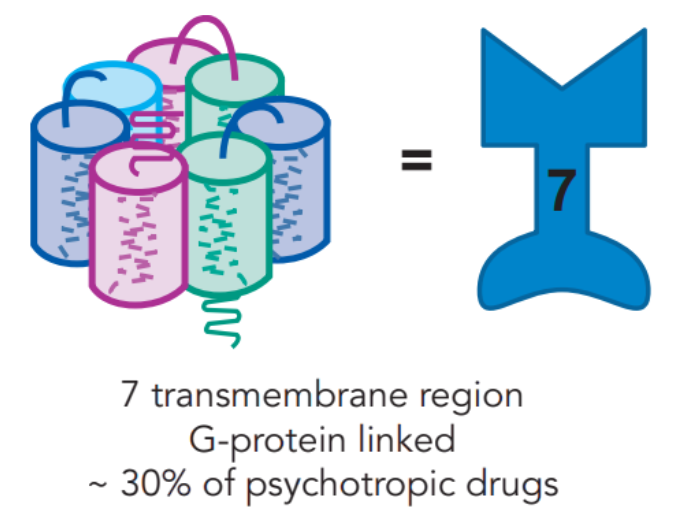 G-protein linked receptor
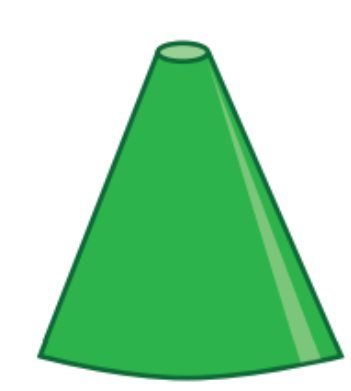 Transporter
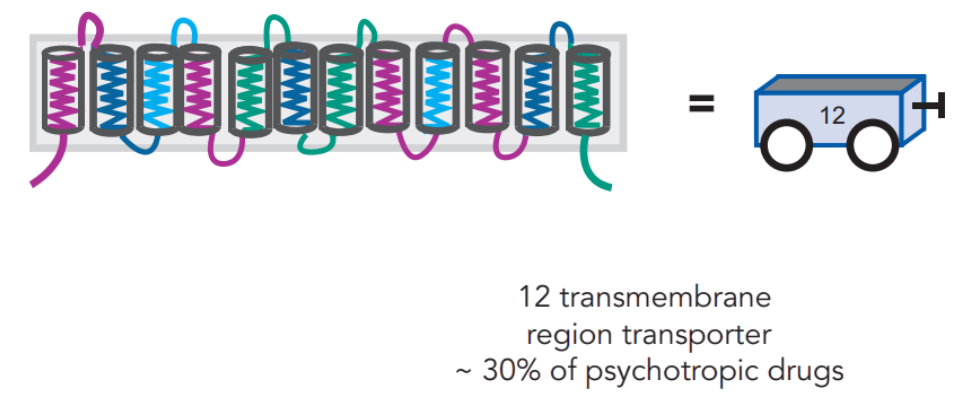 (reuptake inhibitors)
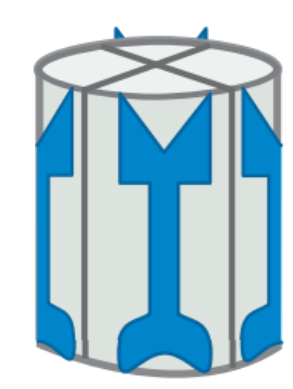 Ligand-gated ion channel
Stahl’s Essential Psychopharmacology
The Five Targets of Psychotropic Drugs
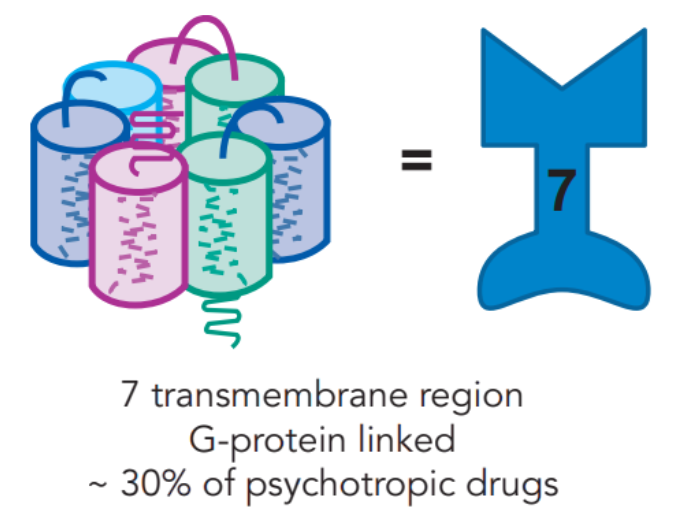 G-protein linked receptor
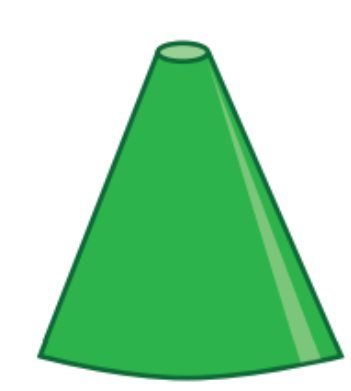 Voltage-gated ion channel
Transporter
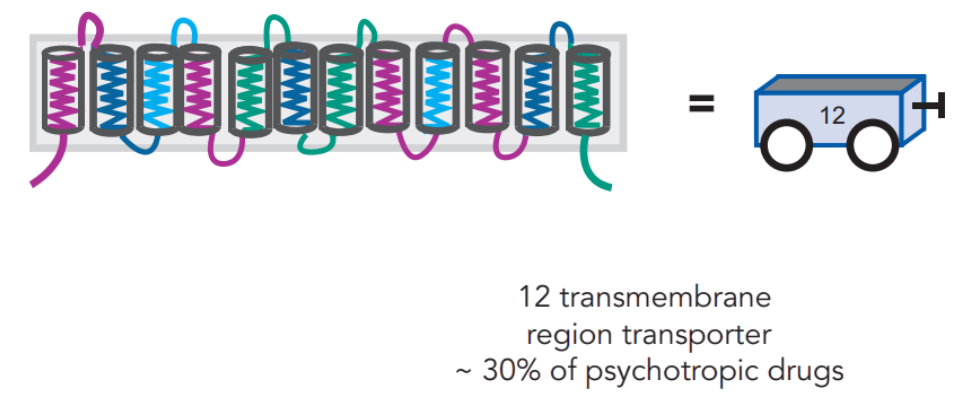 (reuptake inhibitors)
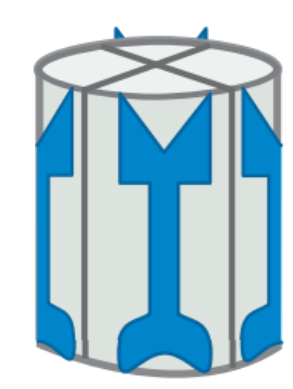 Ligand-gated ion channel
Stahl’s Essential Psychopharmacology
The Five Targets of Psychotropic Drugs
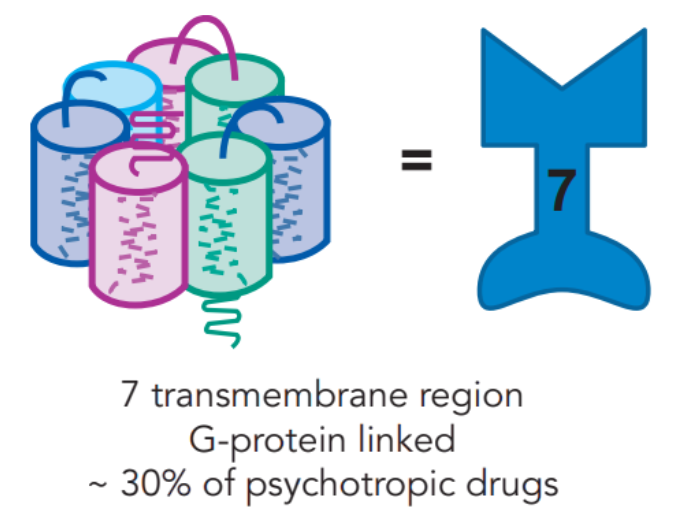 G-protein linked receptor
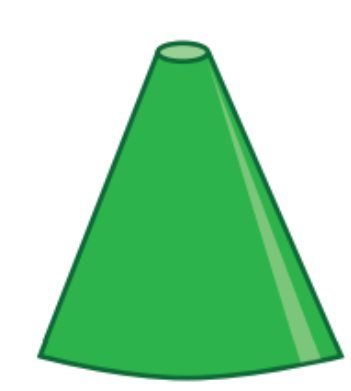 Voltage-gated ion channel
Transporter
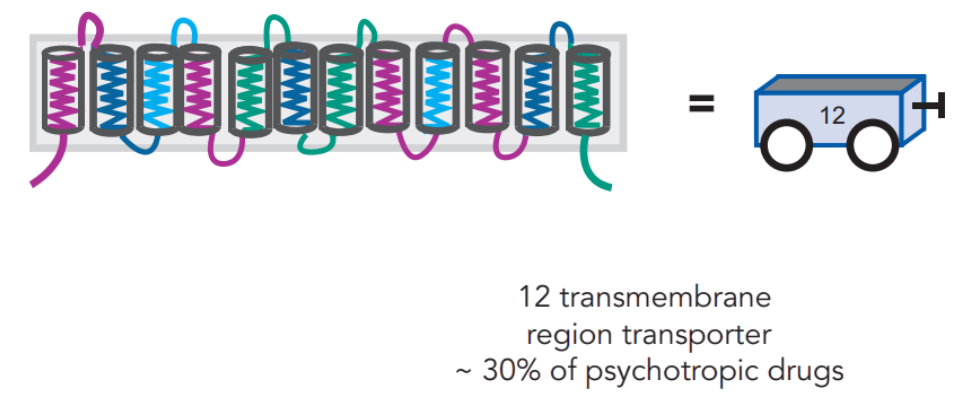 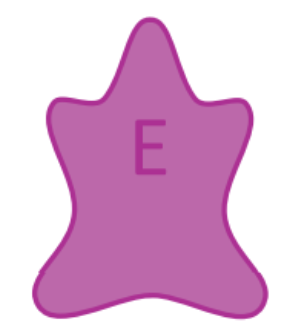 (reuptake inhibitors)
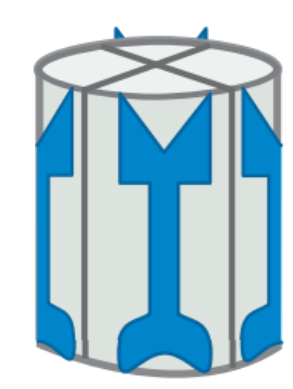 Ligand-gated ion channel
Stahl’s Essential Psychopharmacology
The Five Targets of Psychotropic Drugs
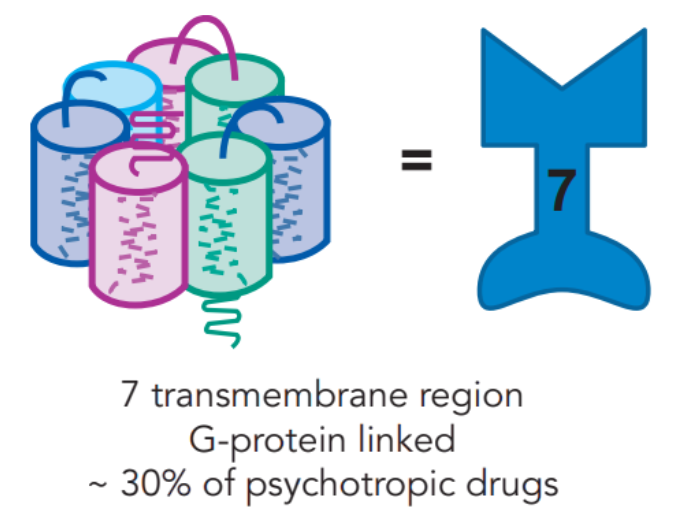 G-protein linked receptor
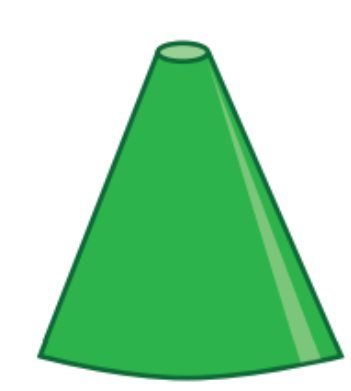 Voltage-gated ion channel
Transporter
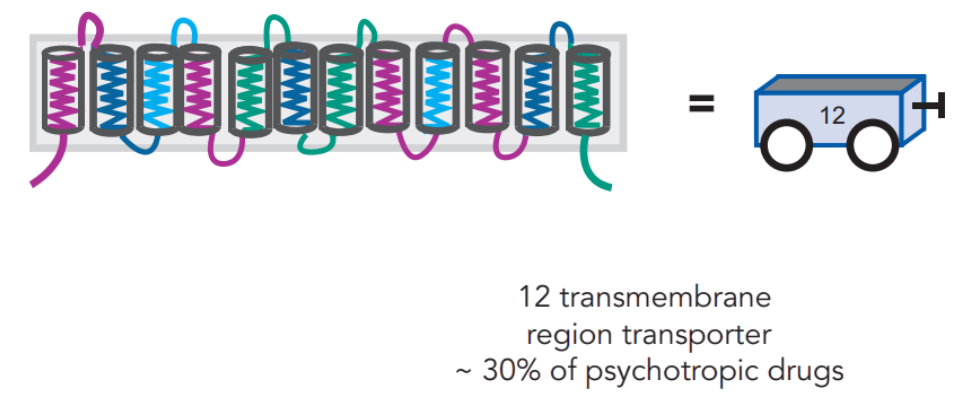 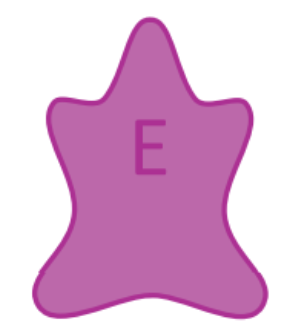 (reuptake inhibitors)
Enzyme
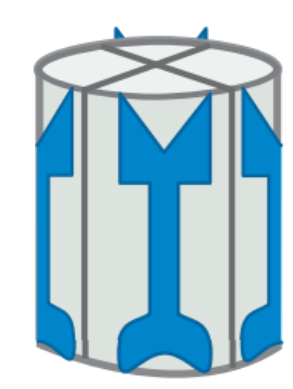 Ligand-gated ion channel
Stahl’s Essential Psychopharmacology
The Five Targets of Psychotropic Drugs
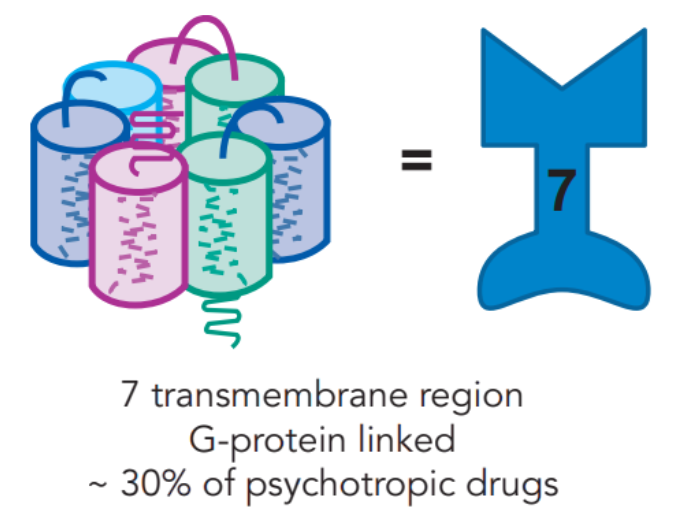 G-protein linked receptor
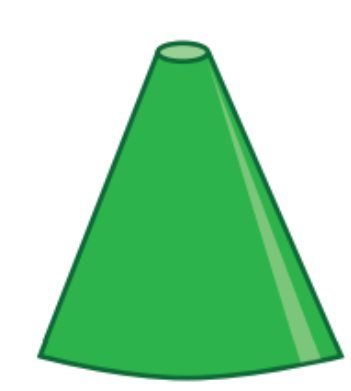 Voltage-gated ion channel
Transporter
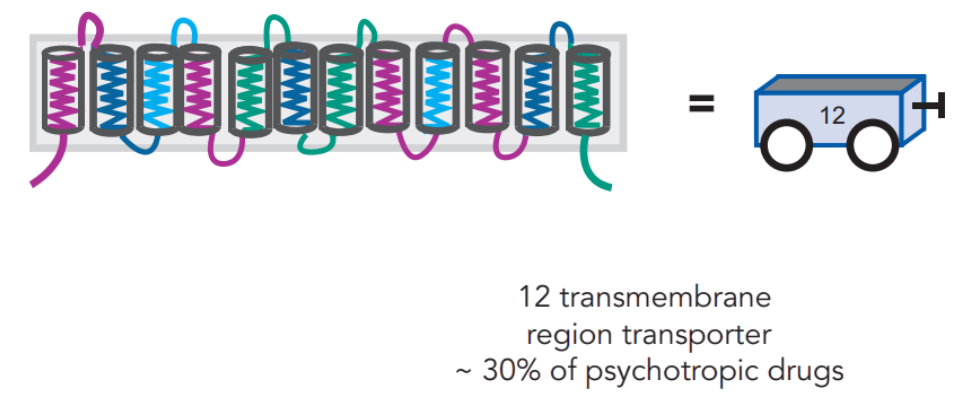 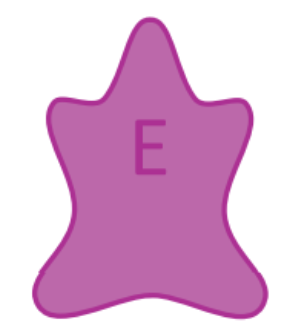 (reuptake inhibitors)
Enzyme
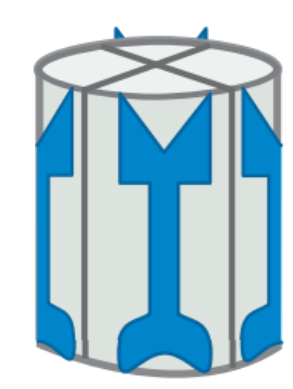 Ligand-gated ion channel
Stahl’s Essential Psychopharmacology
Transporters = reuptake pumps
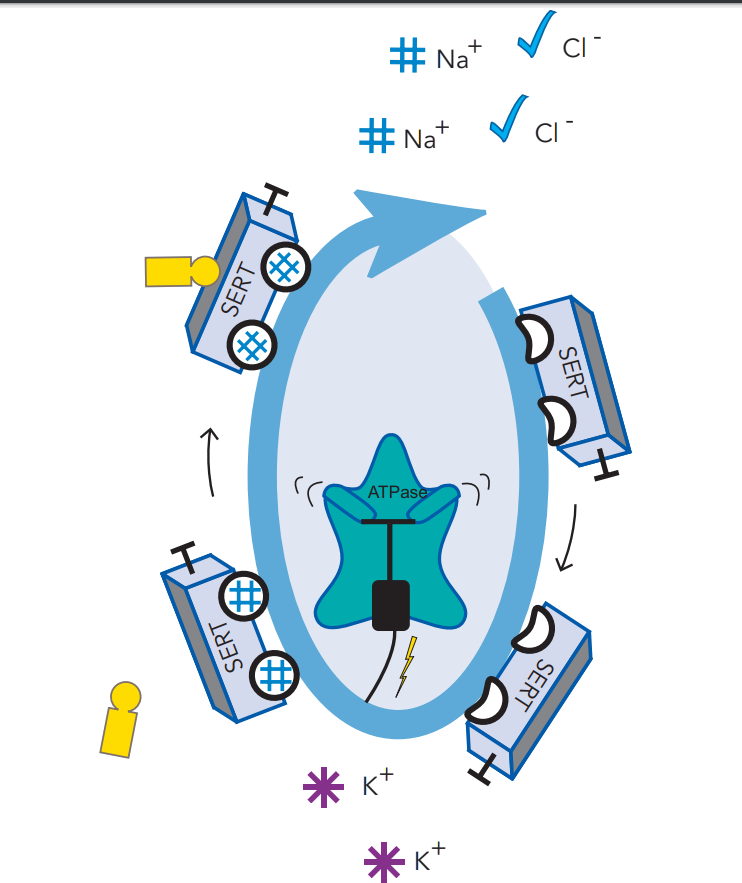 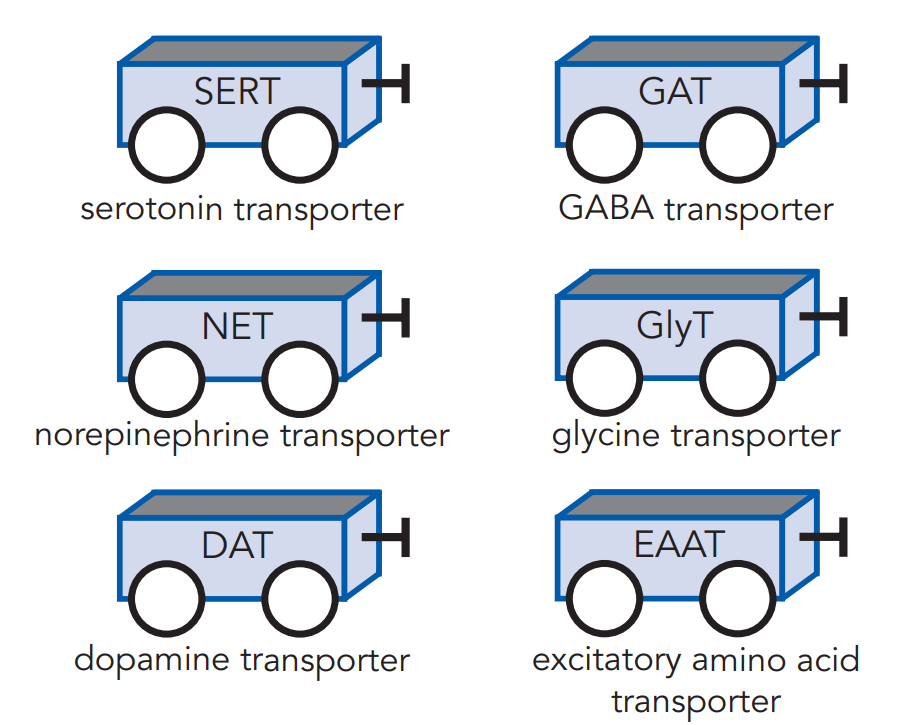 Transporters = reuptake pumps
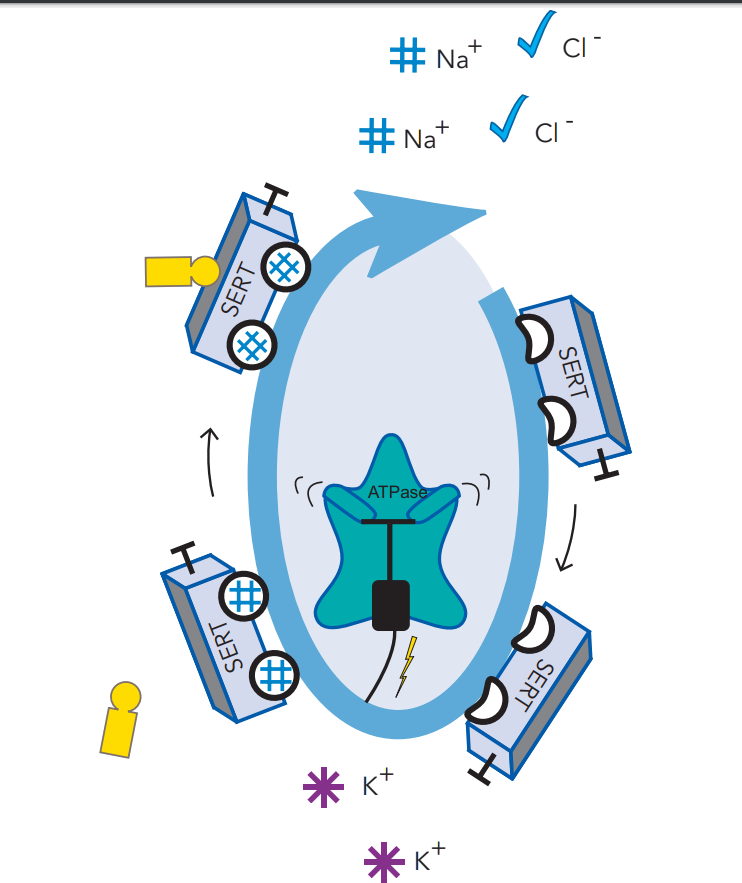 = what’s blocked by a reuptake inhibitor
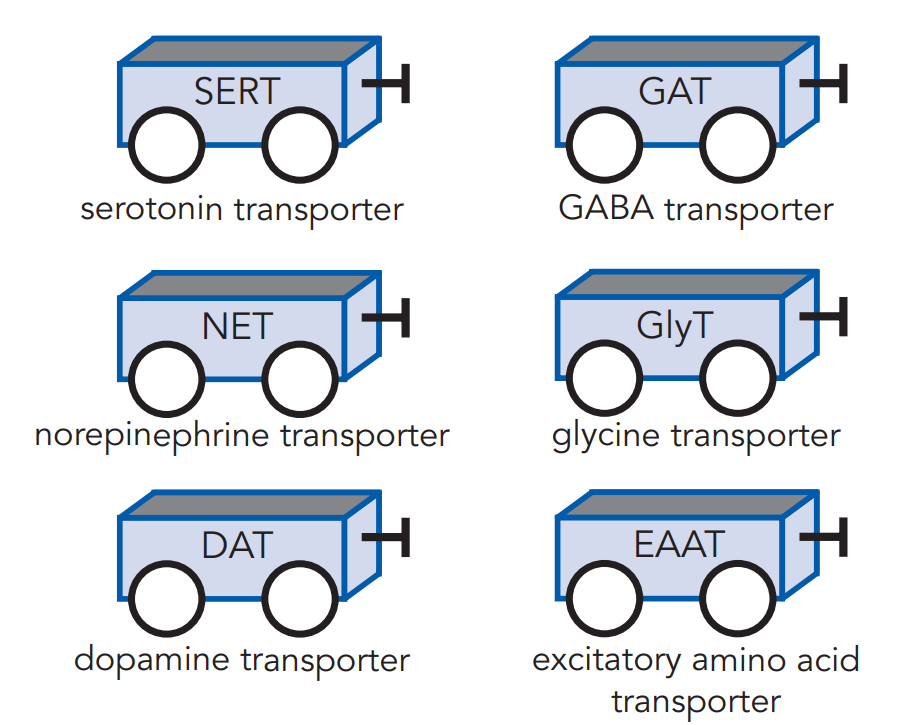 Transporters = reuptake pumps
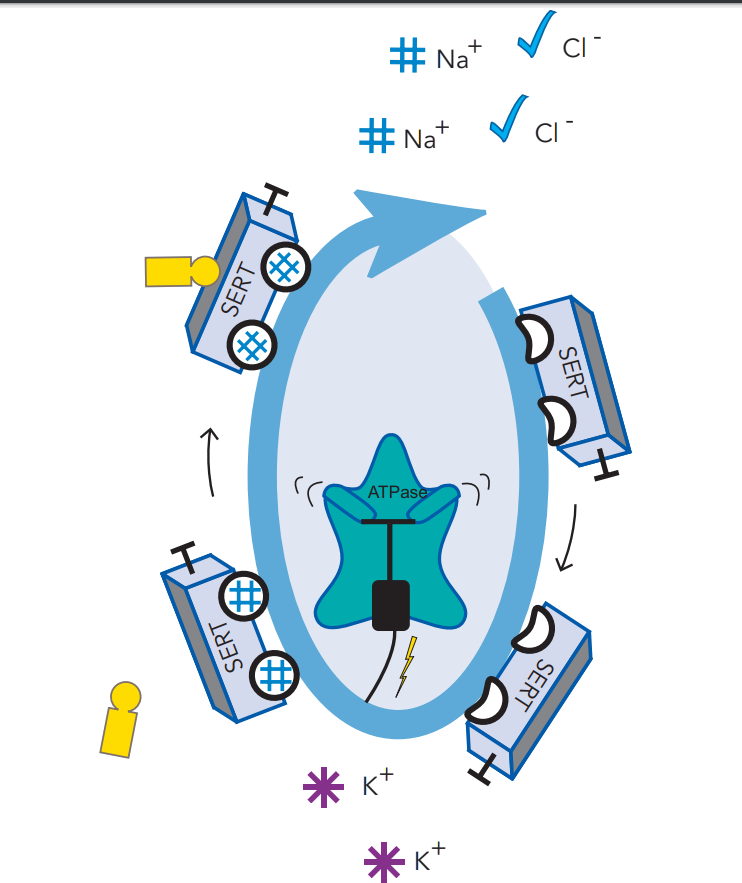 = what’s blocked by a reuptake inhibitor
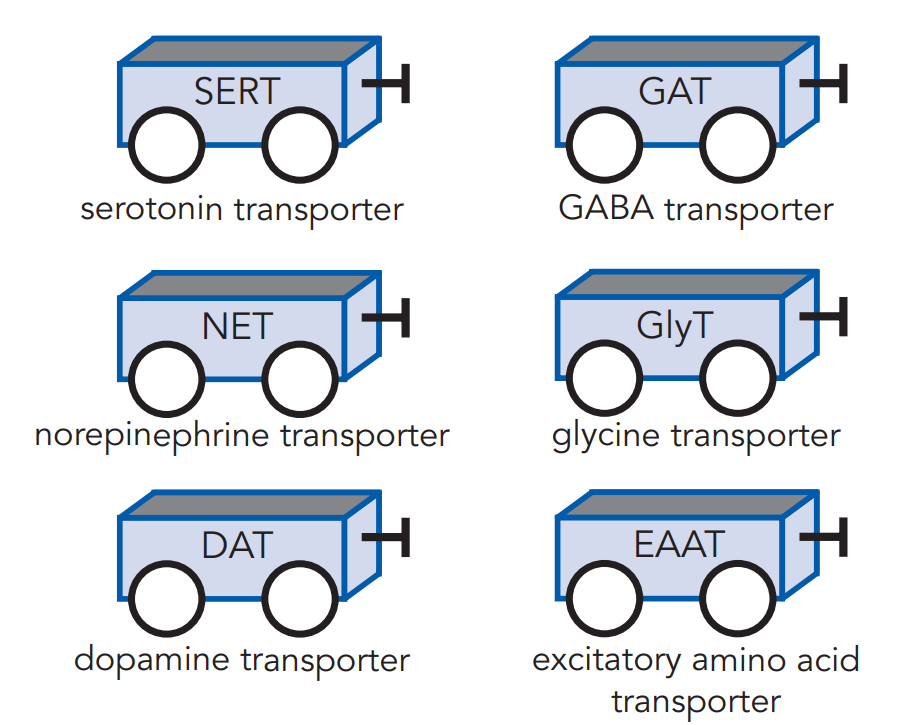 Transporters = reuptake pumps
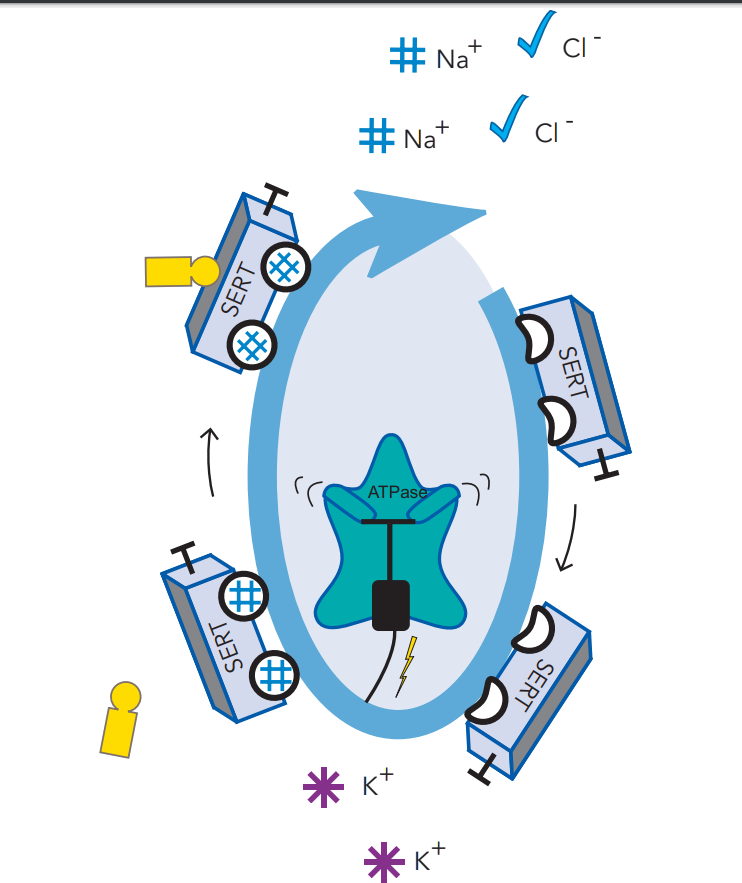 This is the target of serotonin reuptake inhibitors
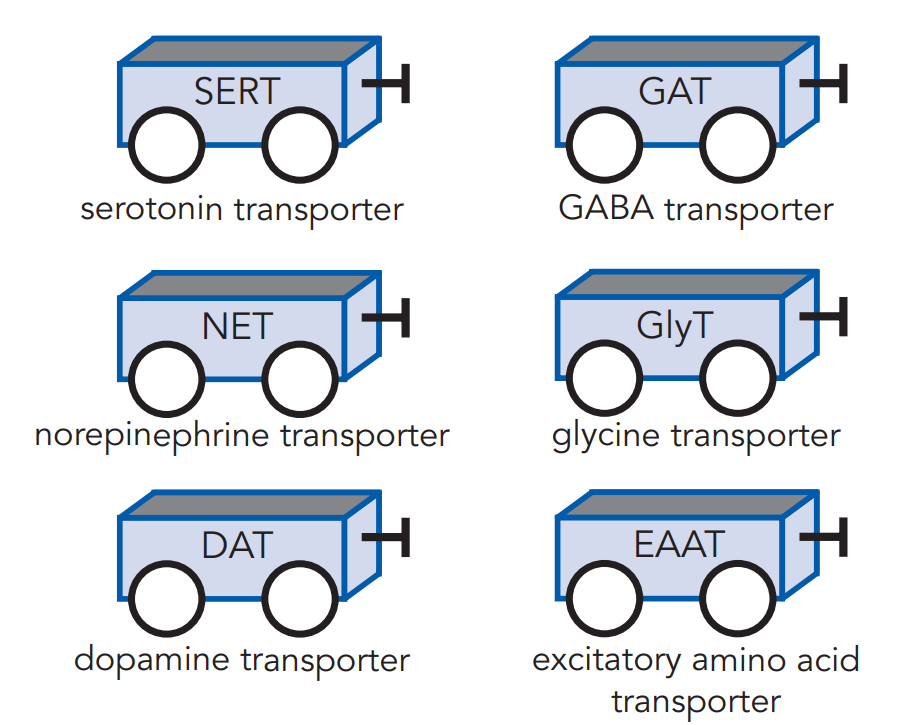 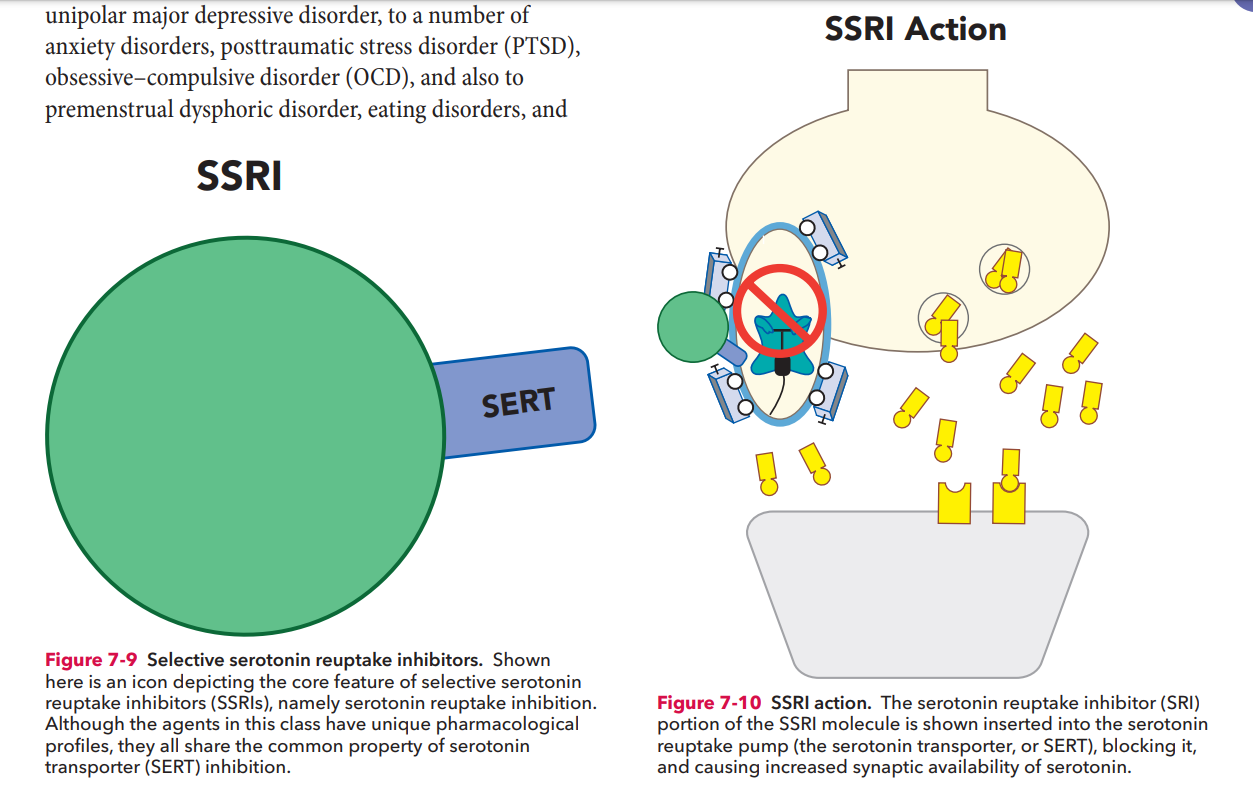 Serotonin transporter (SERT) blocker
Stahl’s Essential Psychopharmacology
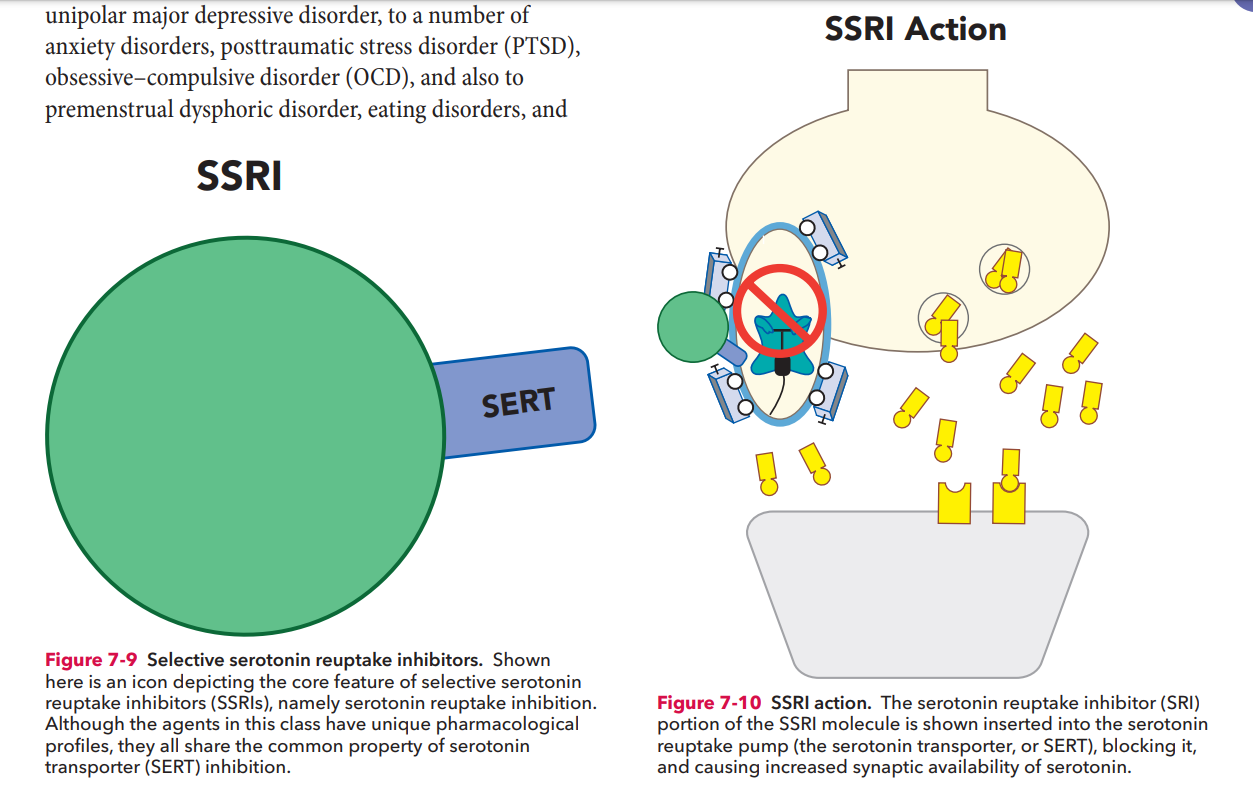 Serotonin transporter (SERT)
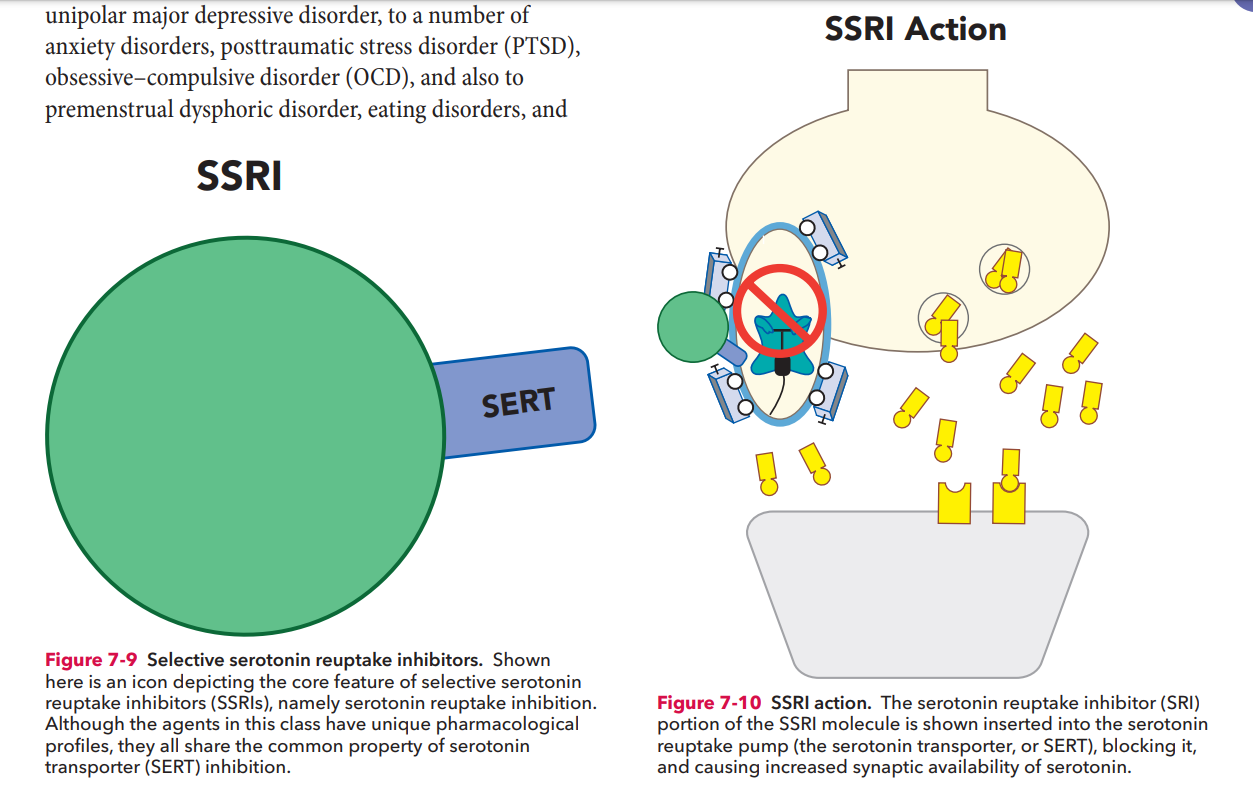 Serotonin transporter (SERT) blocker
Stahl’s Essential Psychopharmacology
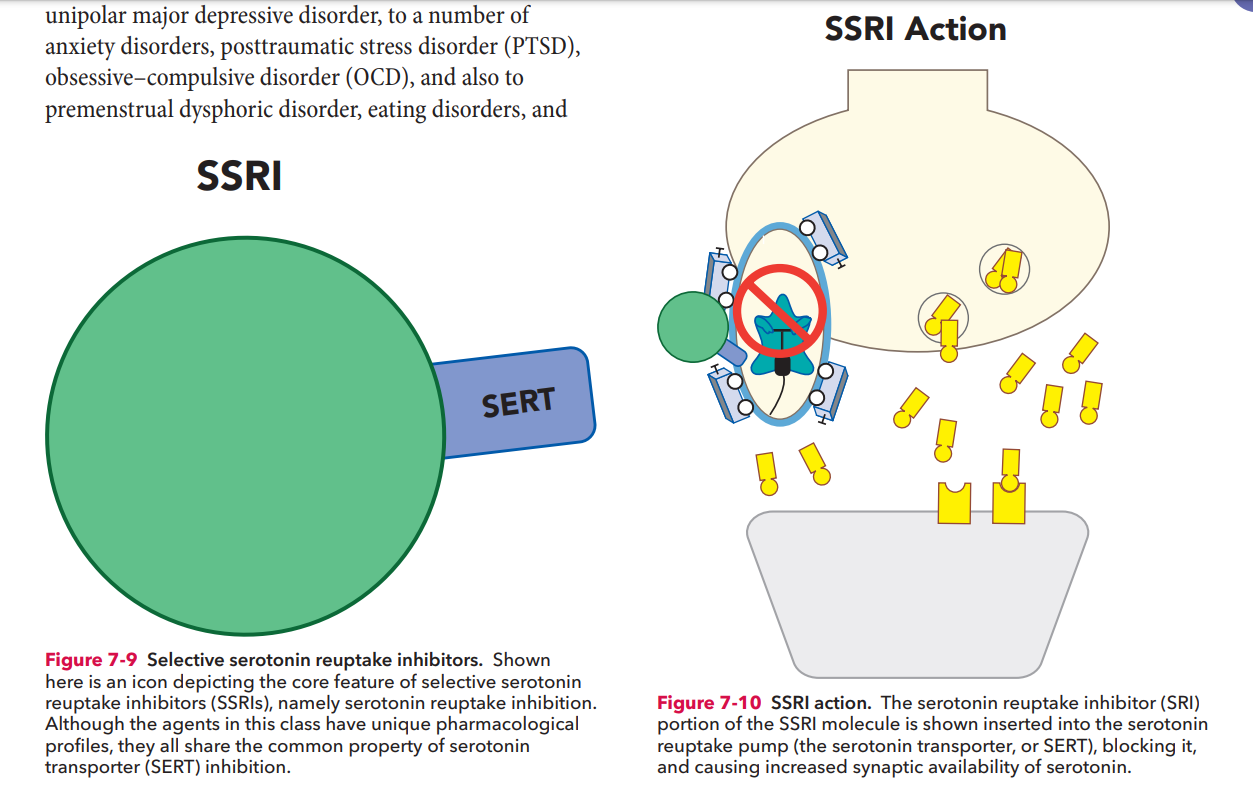 Serotonin transporter (SERT)
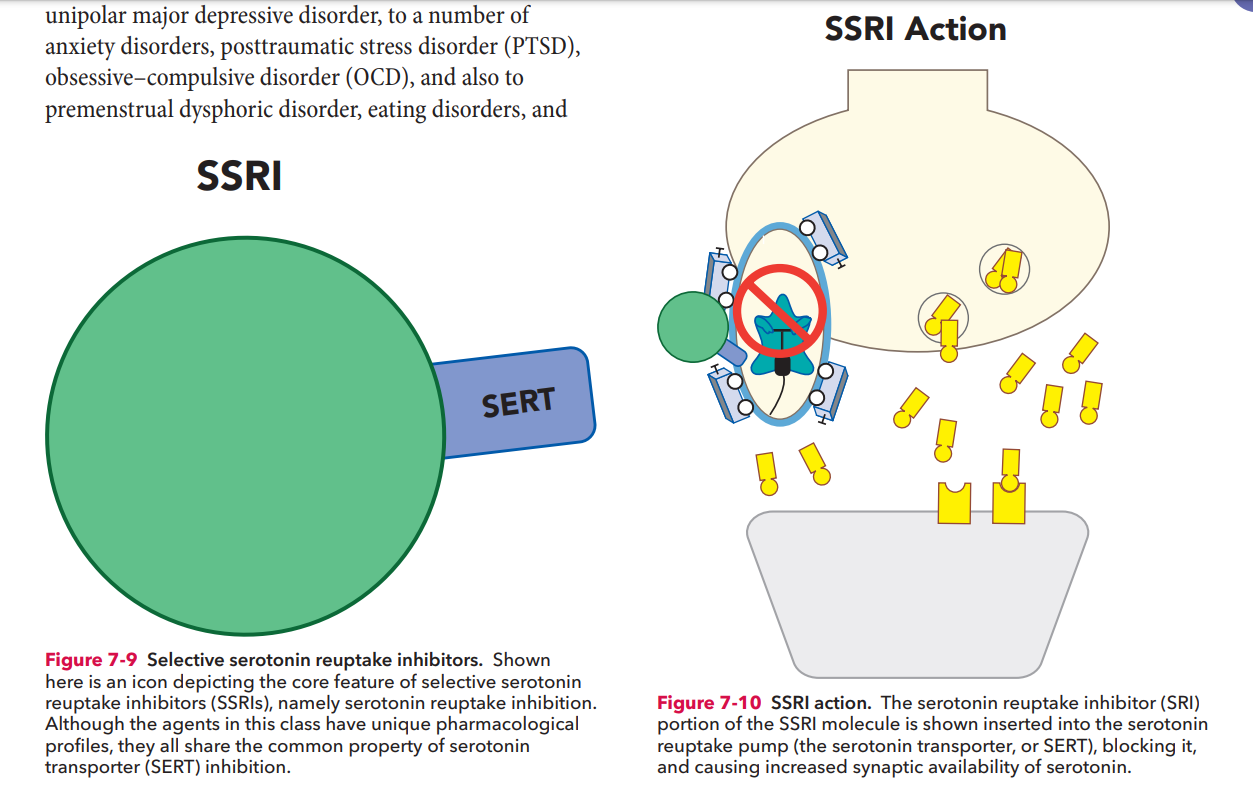 Serotonin transporter (SERT) blocker
Stahl’s Essential Psychopharmacology
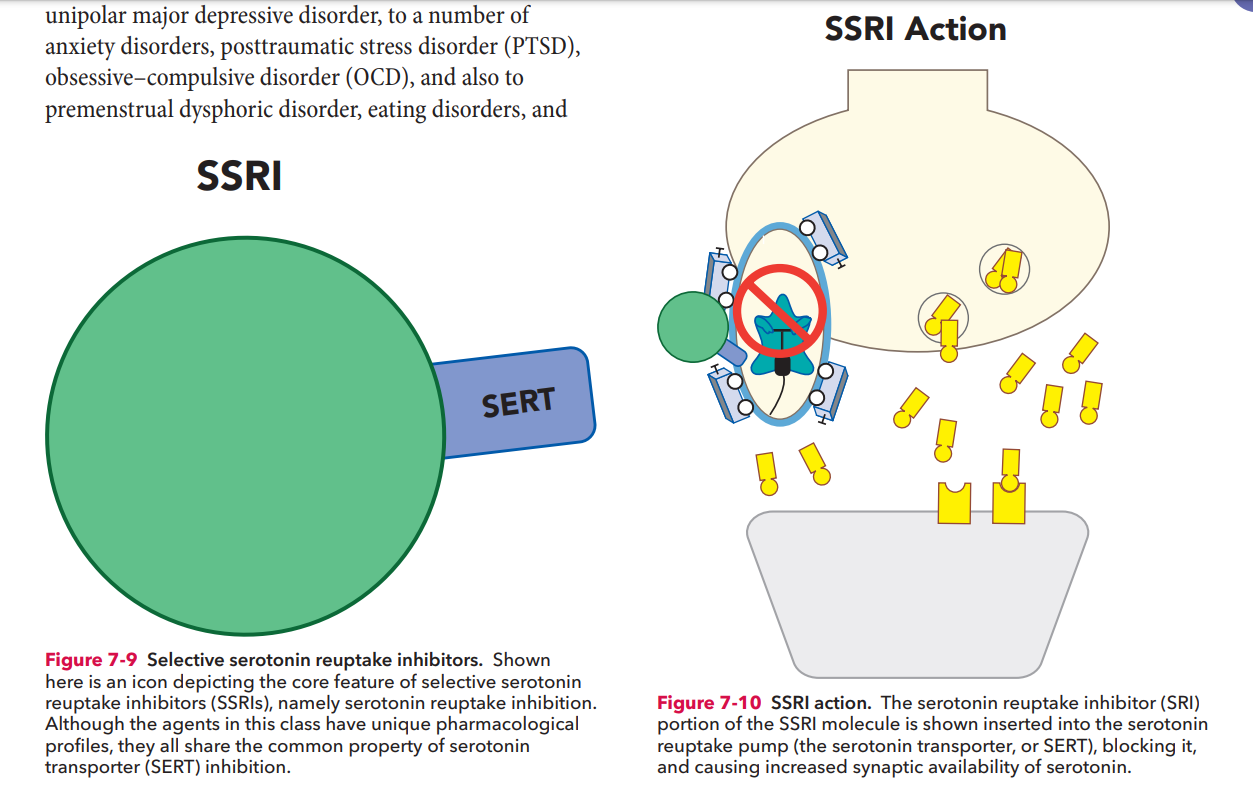 Serotonin transporter (SERT)
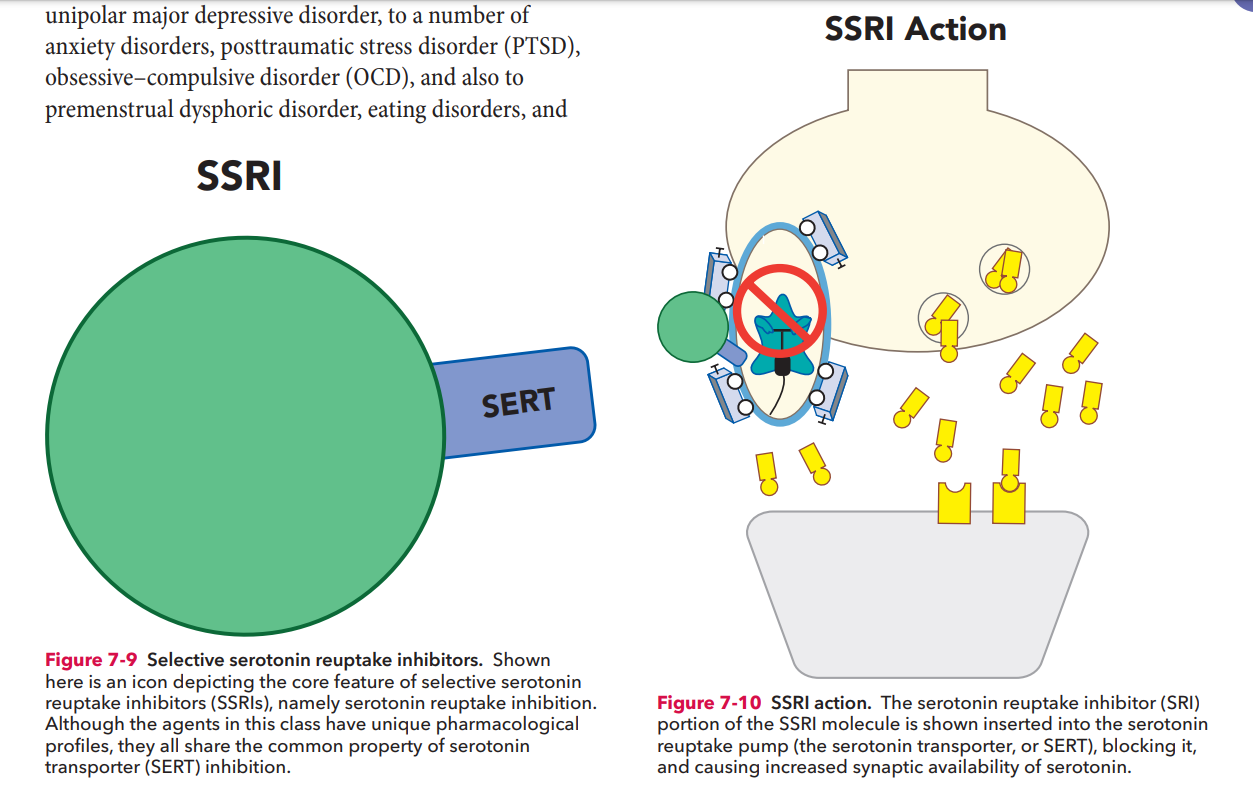 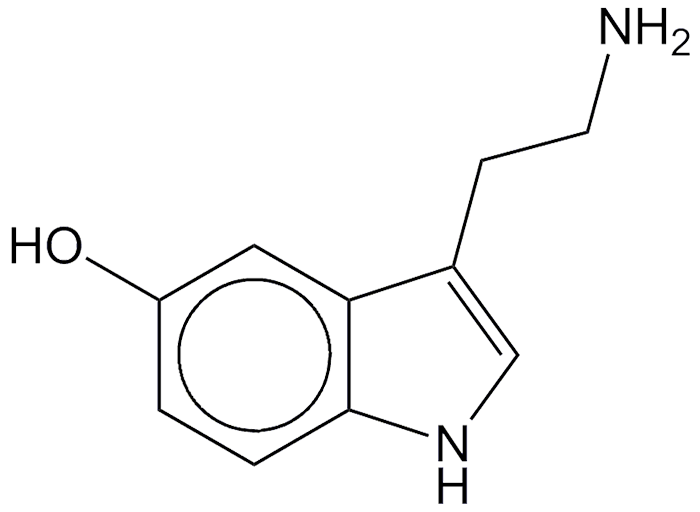 Serotonin transporter (SERT) blocker
Stahl’s Essential Psychopharmacology
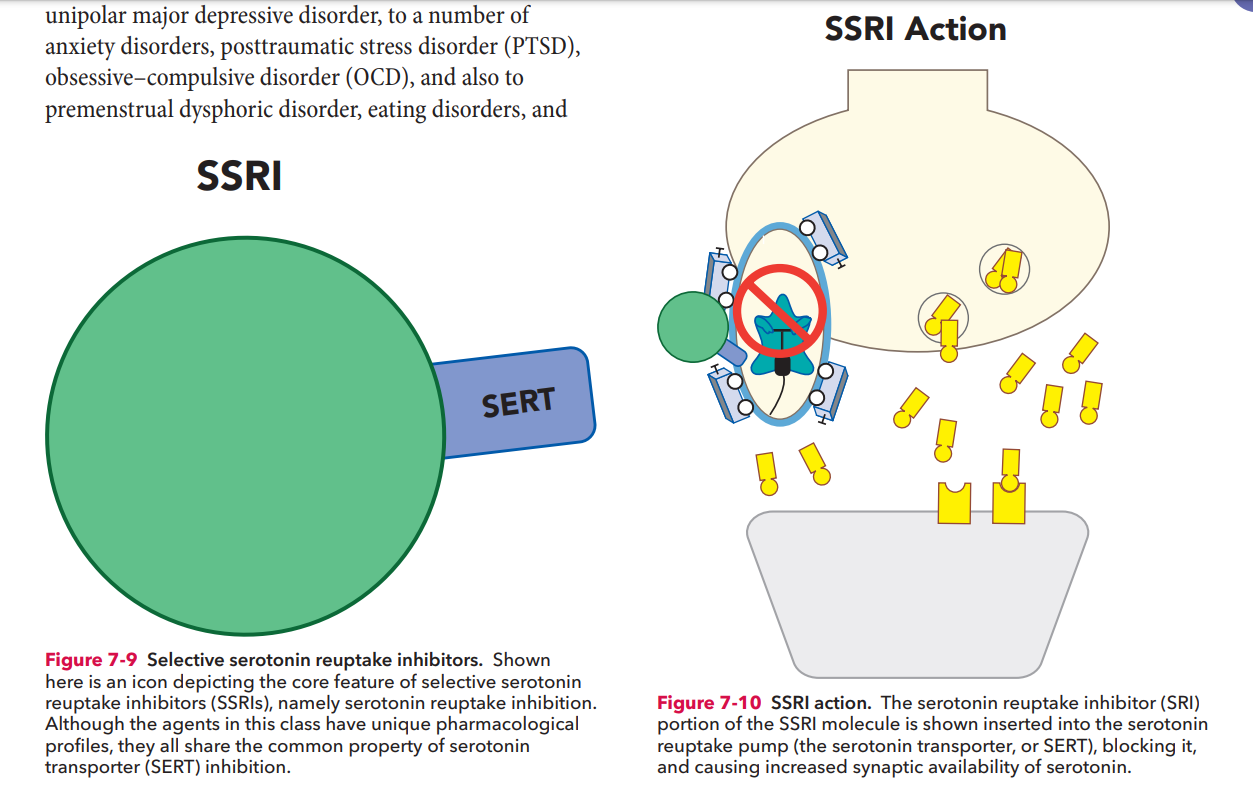 Serotonin transporter (SERT)
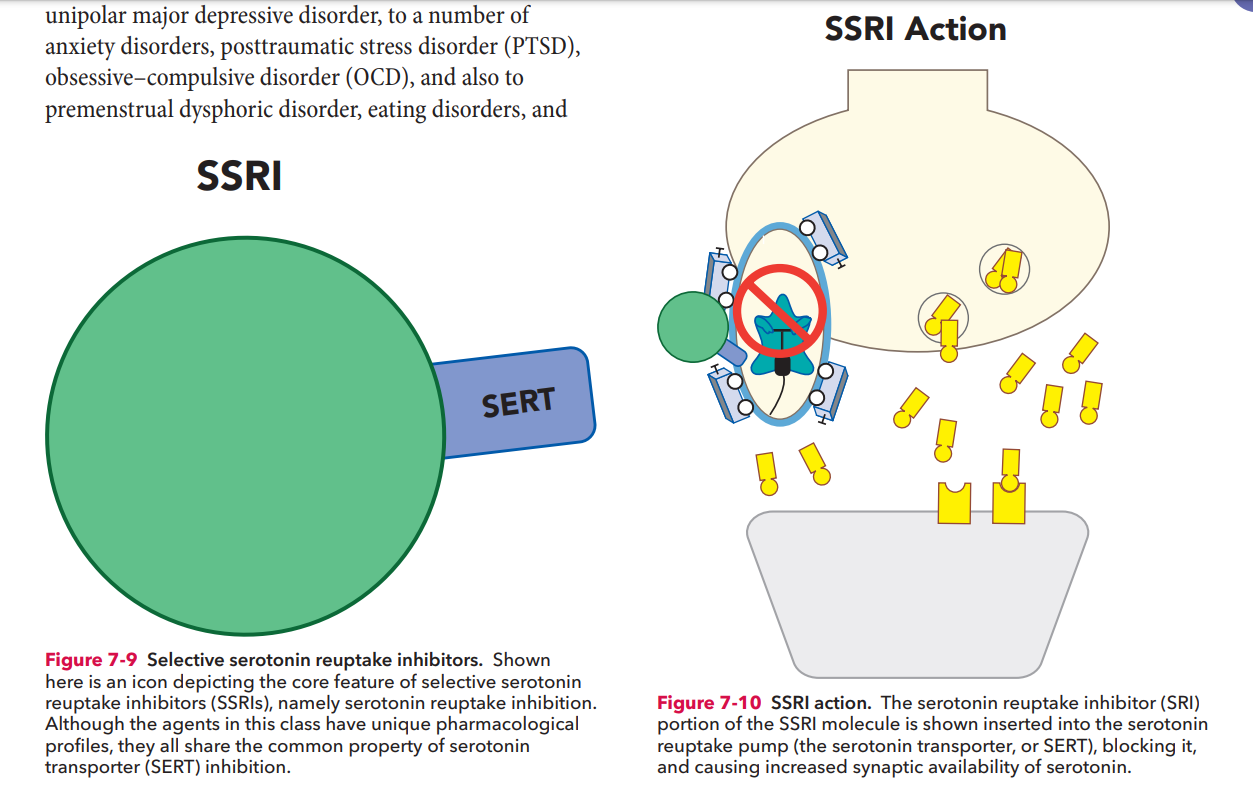 Serotonin transporter (SERT) blocker
Stahl’s Essential Psychopharmacology
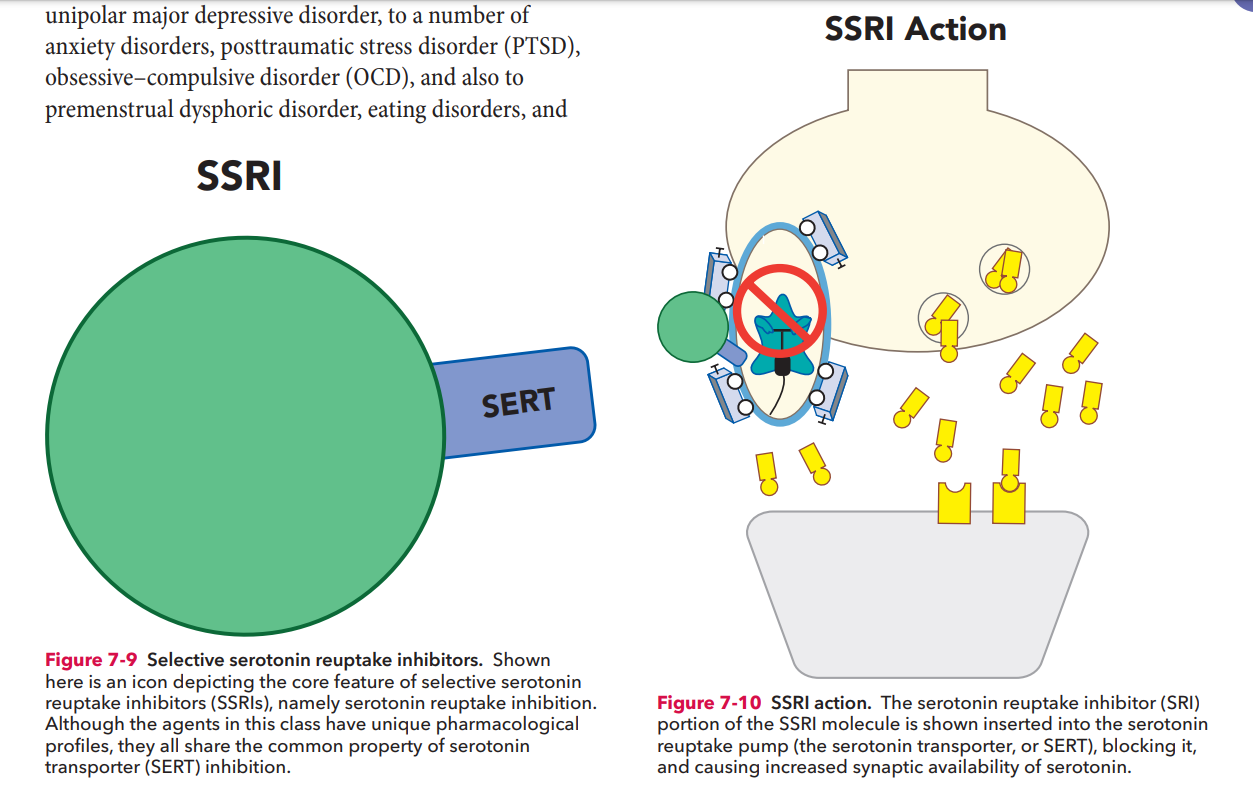 Serotonin transporter (SERT)
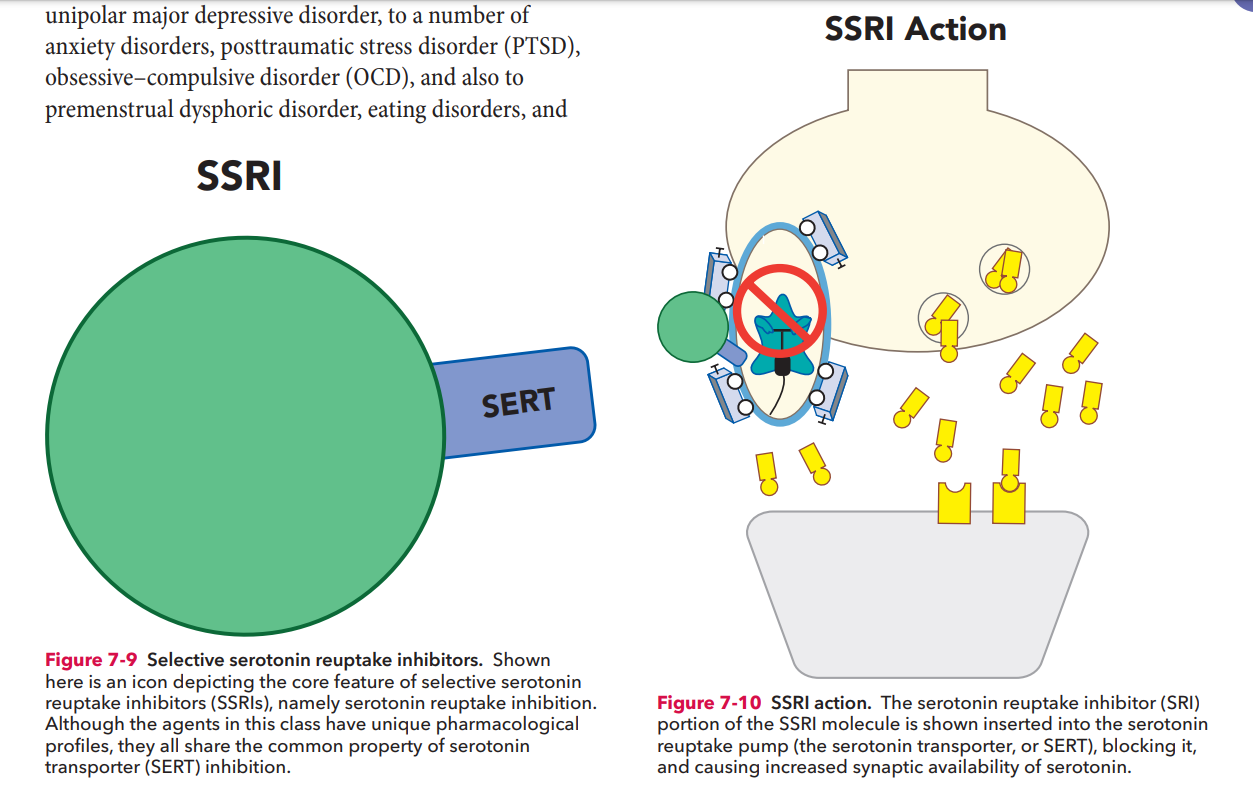 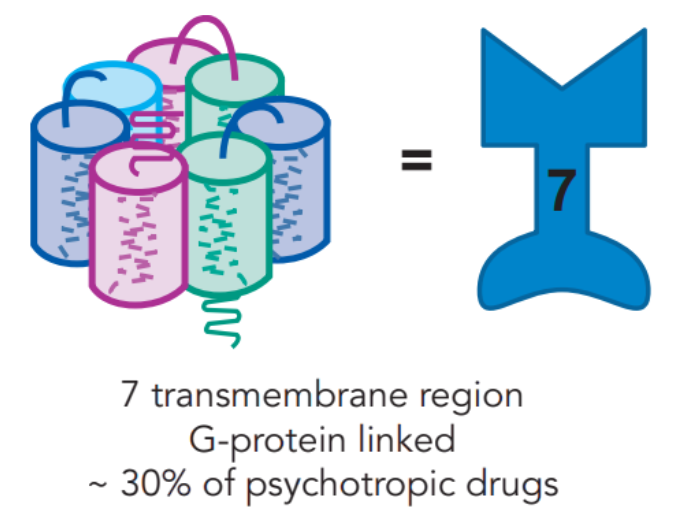 Stahl’s Essential Psychopharmacology
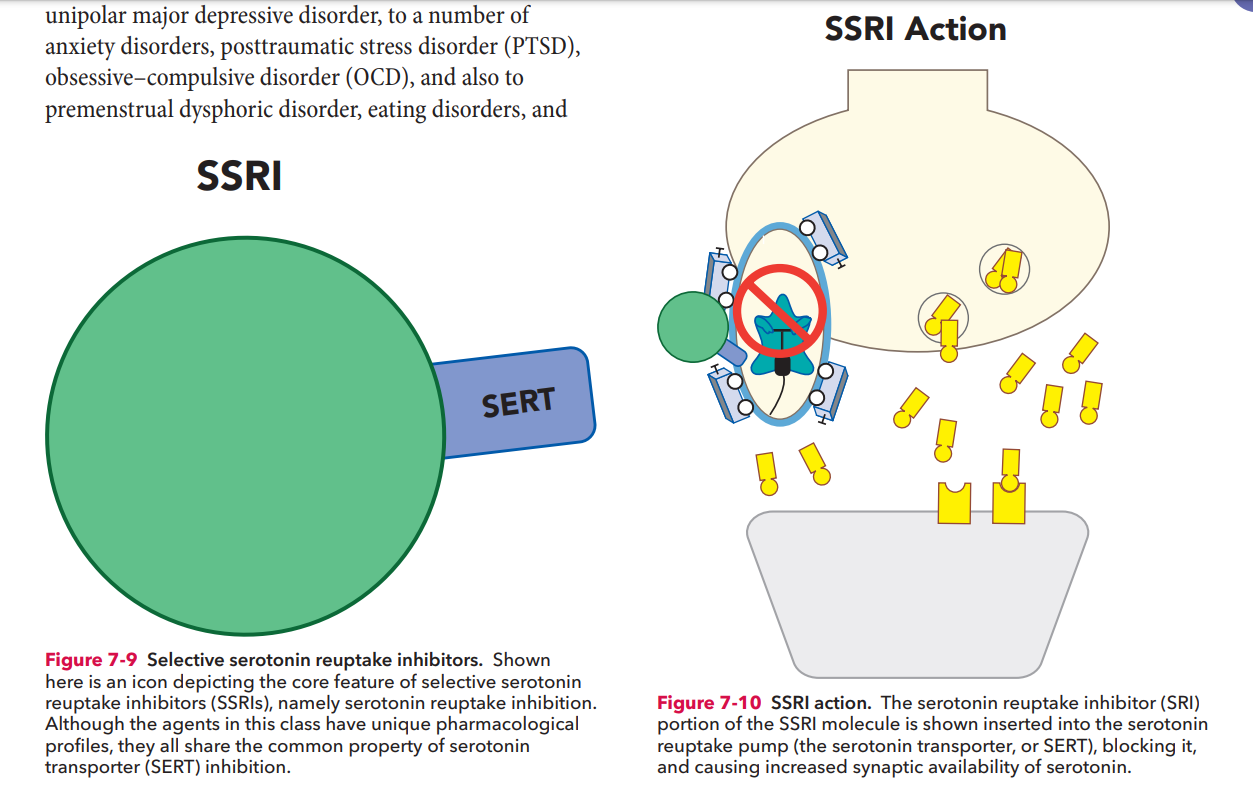 Serotonin transporter (SERT)
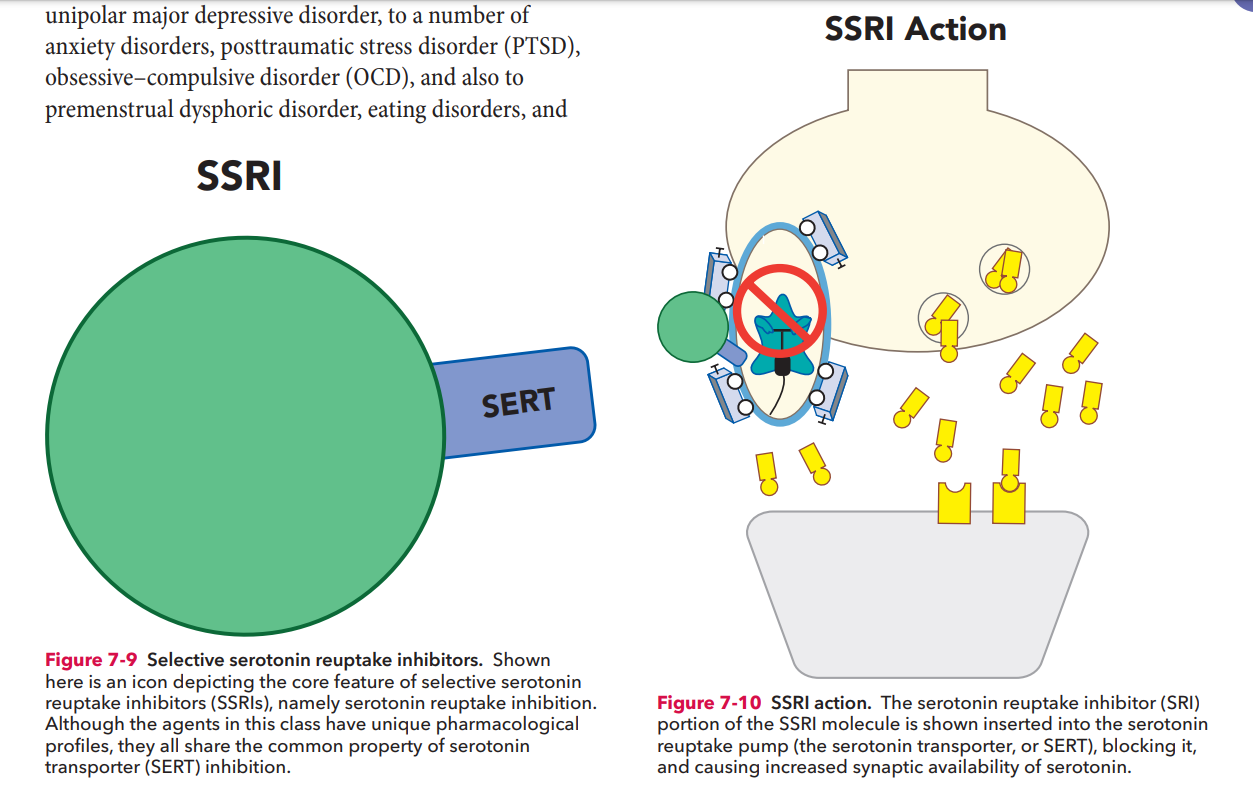 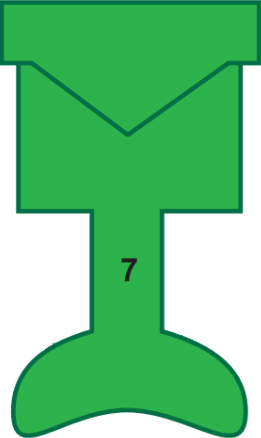 Stahl’s Essential Psychopharmacology
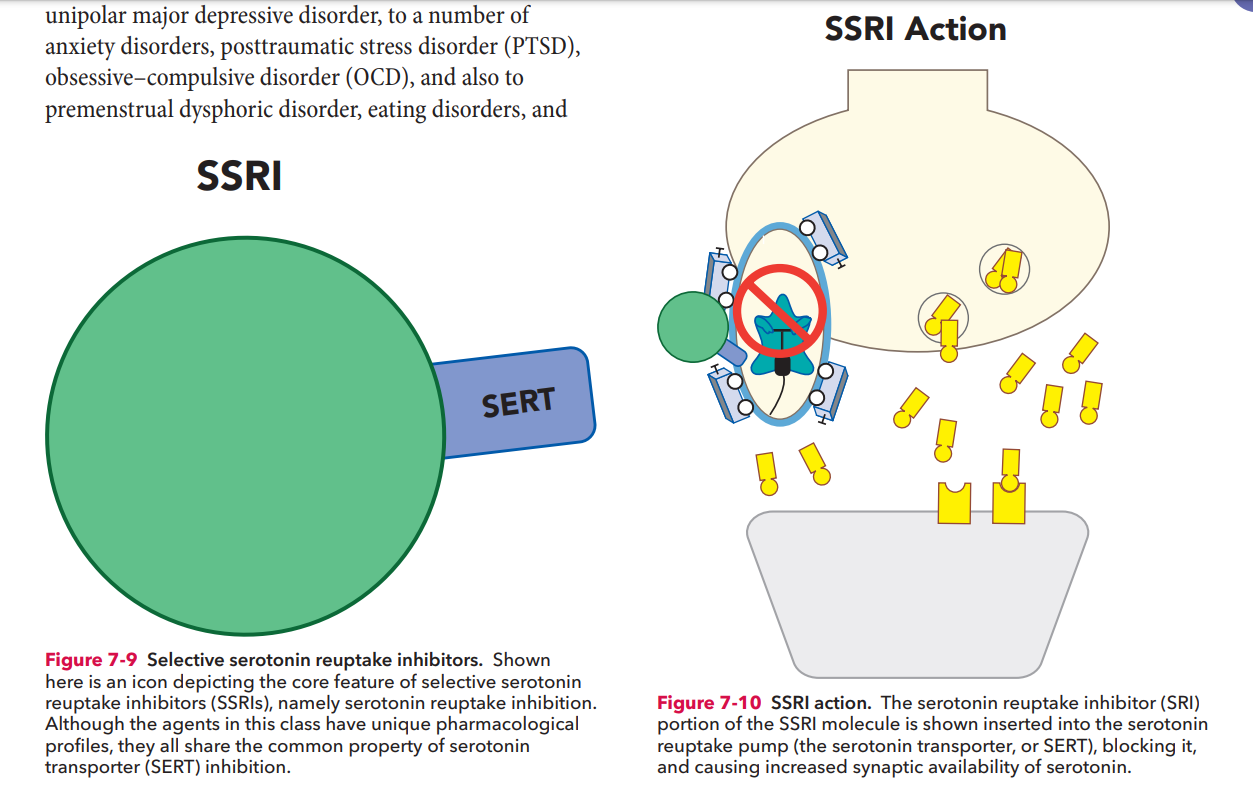 Serotonin transporter (SERT)
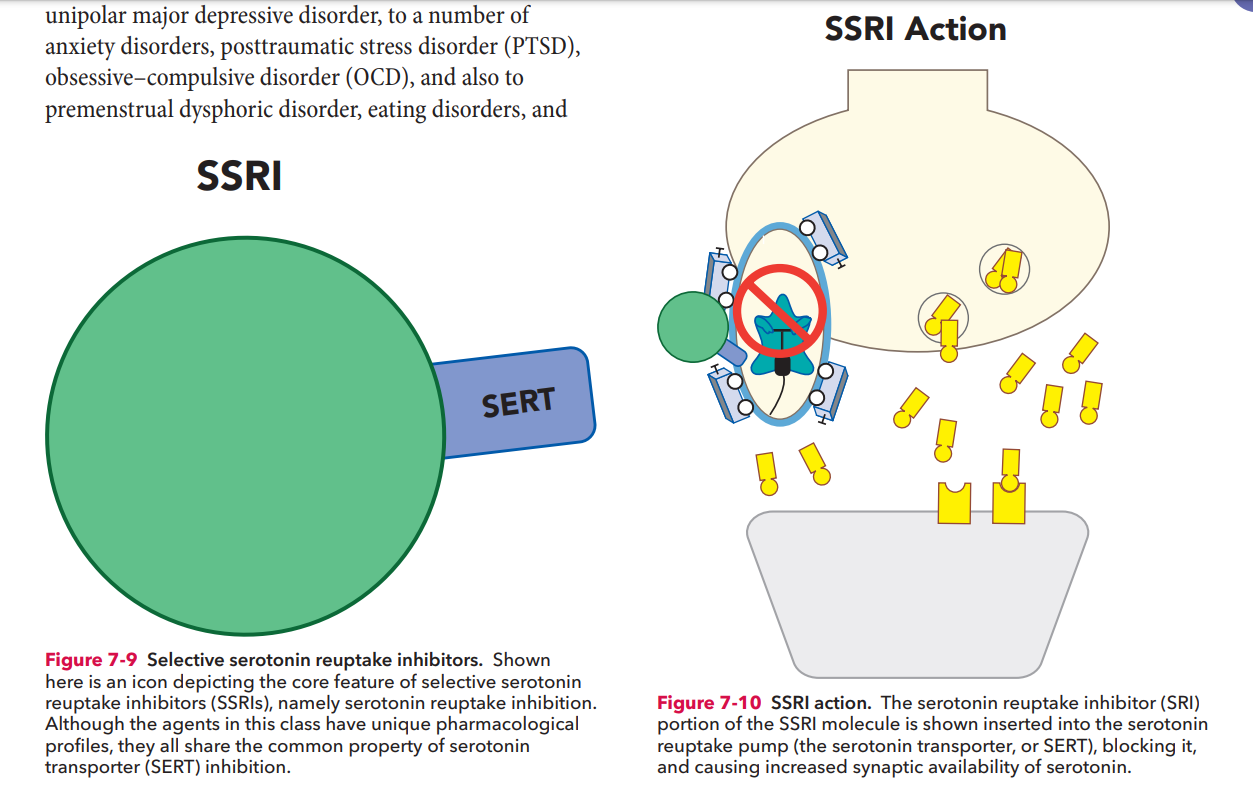 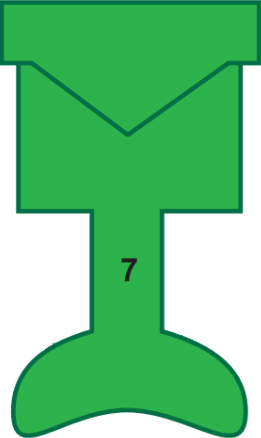 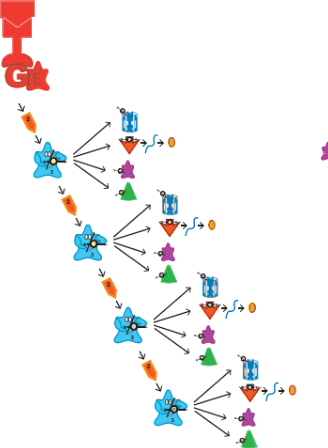 Stahl’s Essential Psychopharmacology
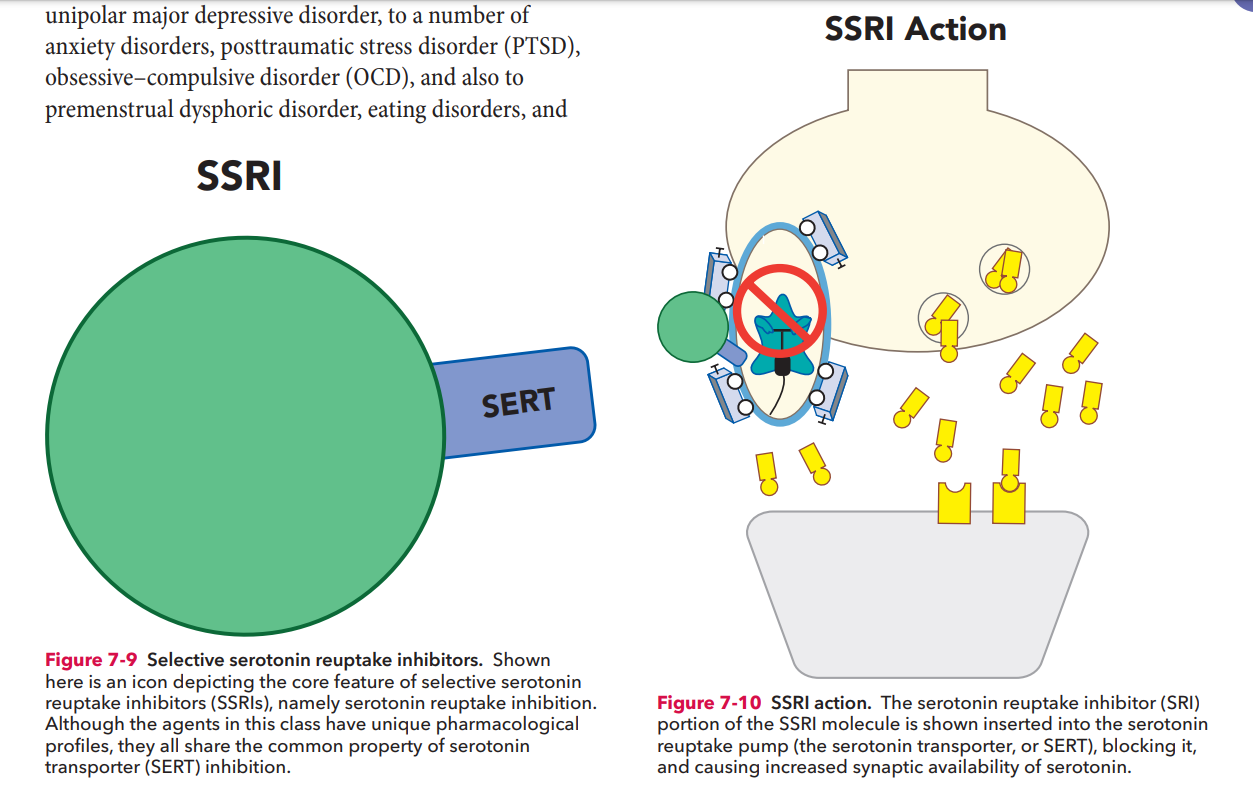 Serotonin transporter (SERT)
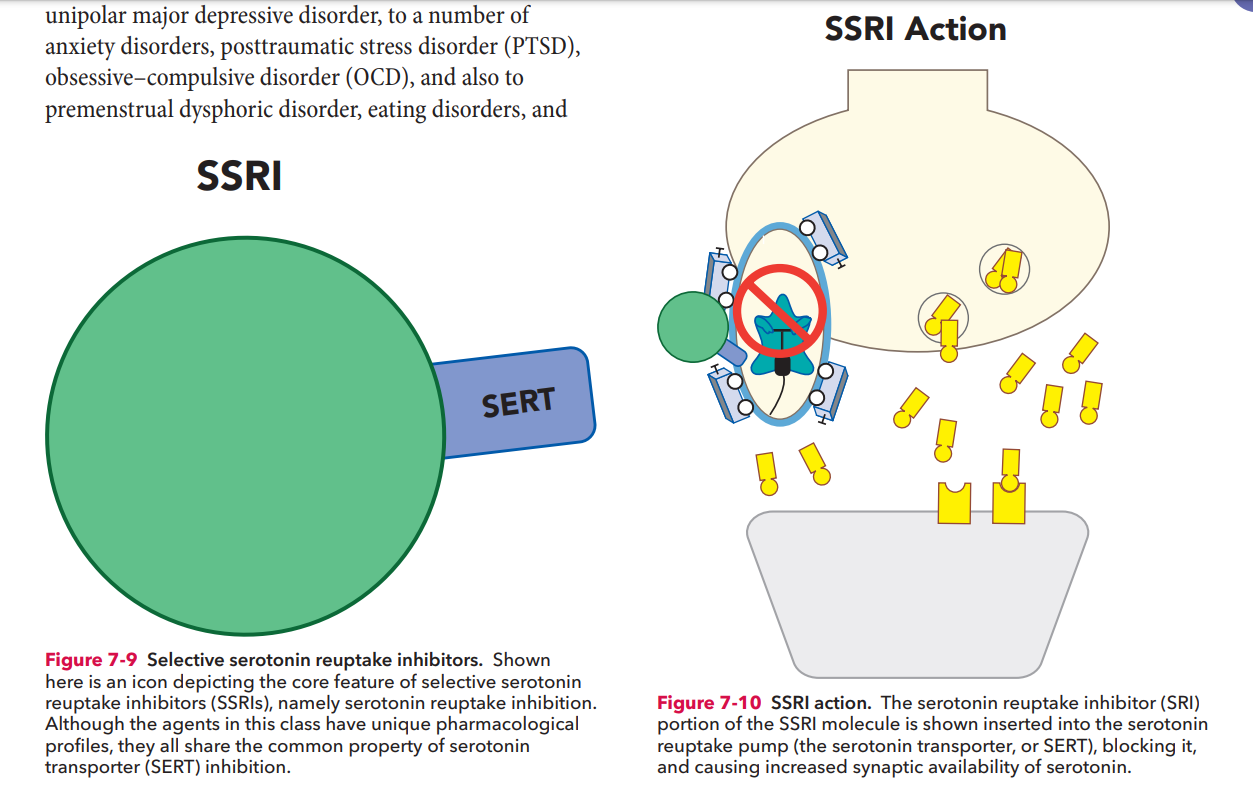 Stahl’s Essential Psychopharmacology
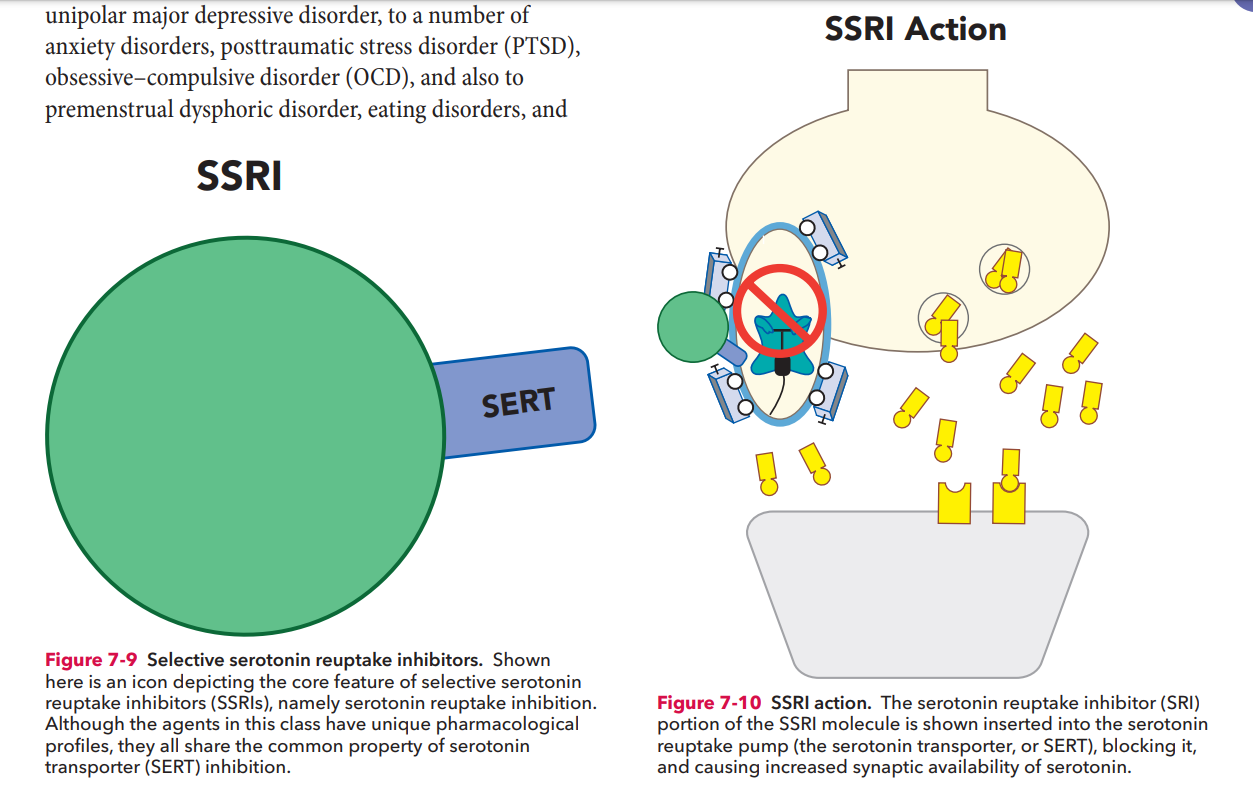 Serotonin transporter (SERT)
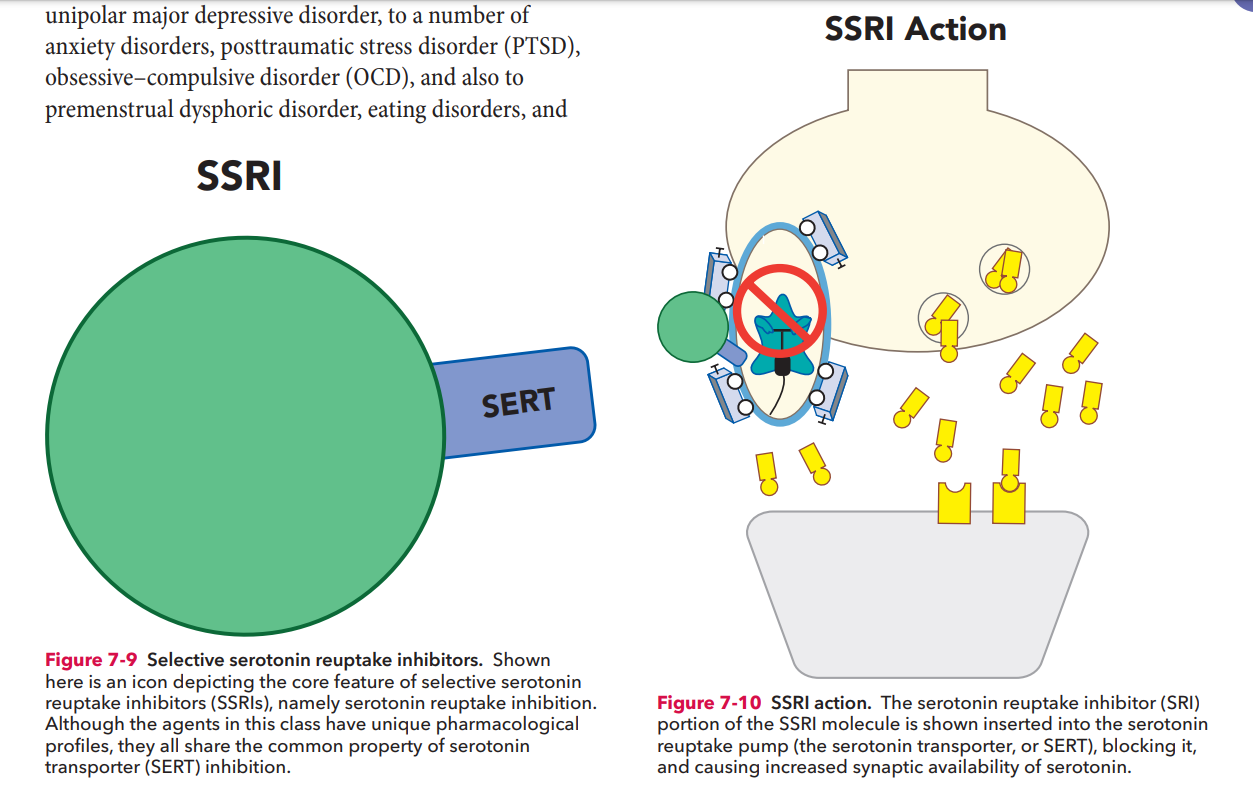 Stahl’s Essential Psychopharmacology
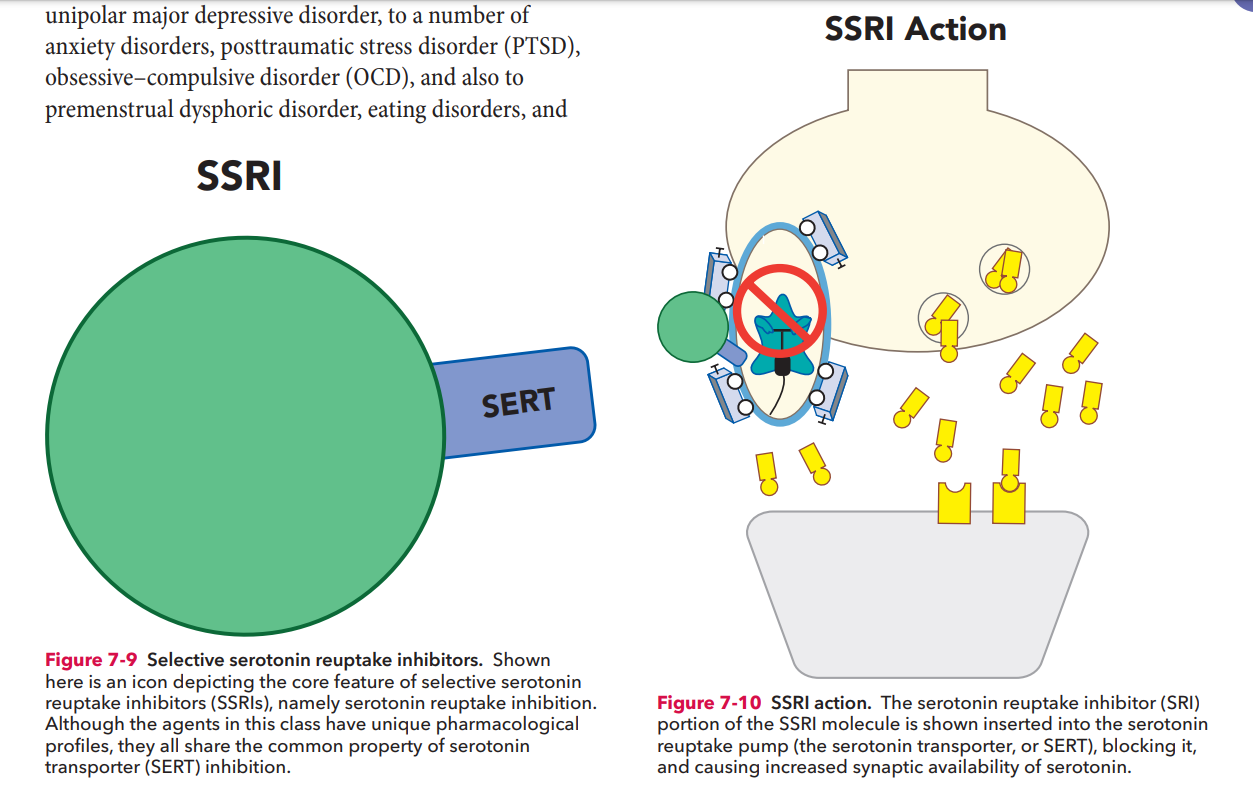 Serotonin transporter (SERT)
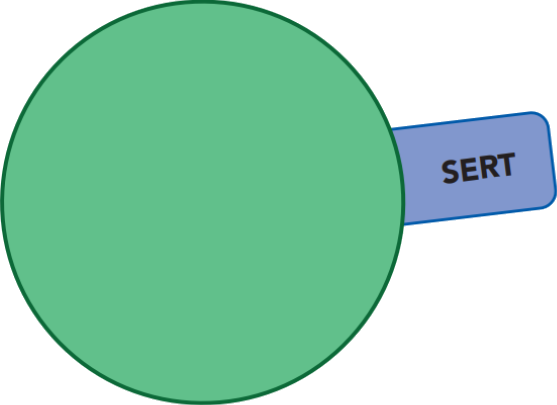 Stahl’s Essential Psychopharmacology
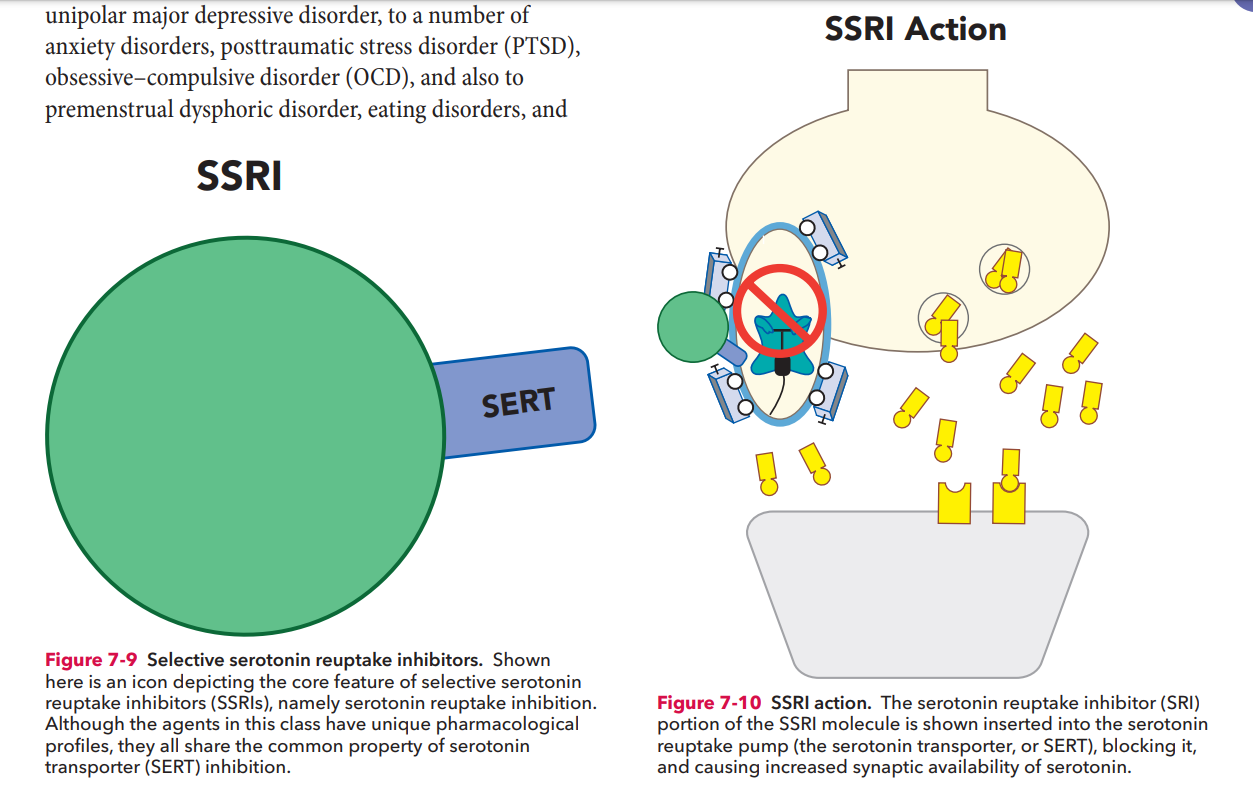 Serotonin transporter (SERT)
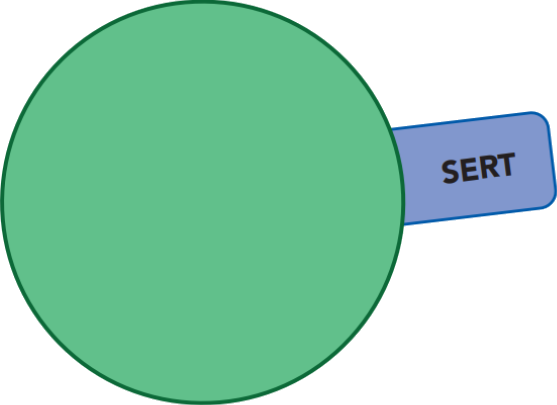 Stahl’s Essential Psychopharmacology
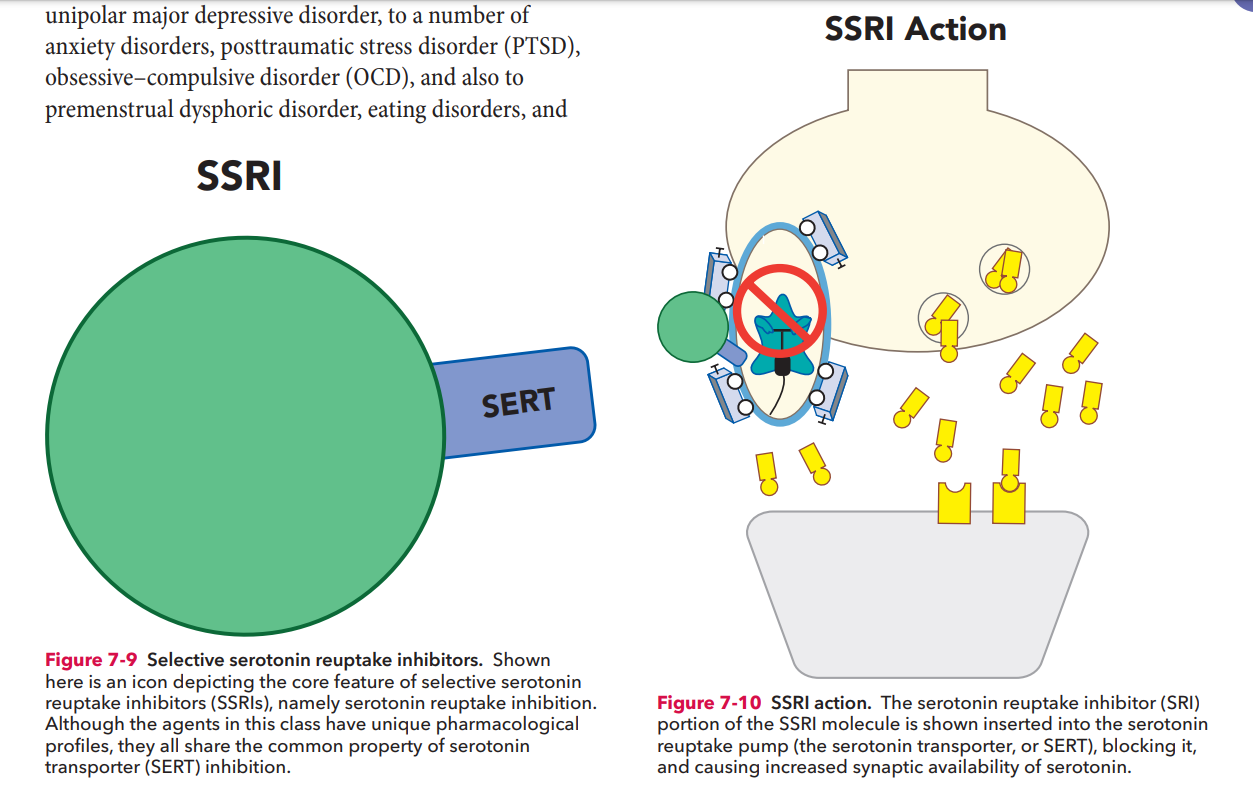 Serotonin transporter (SERT)
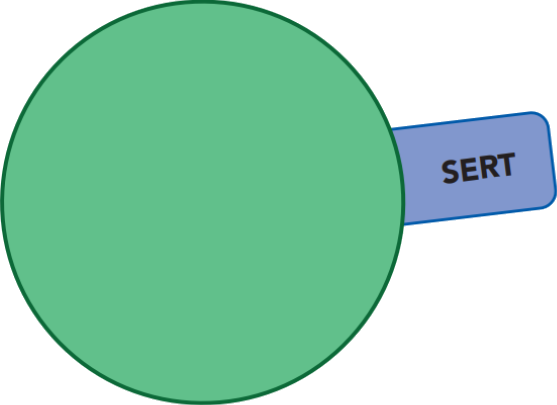 Stahl’s Essential Psychopharmacology
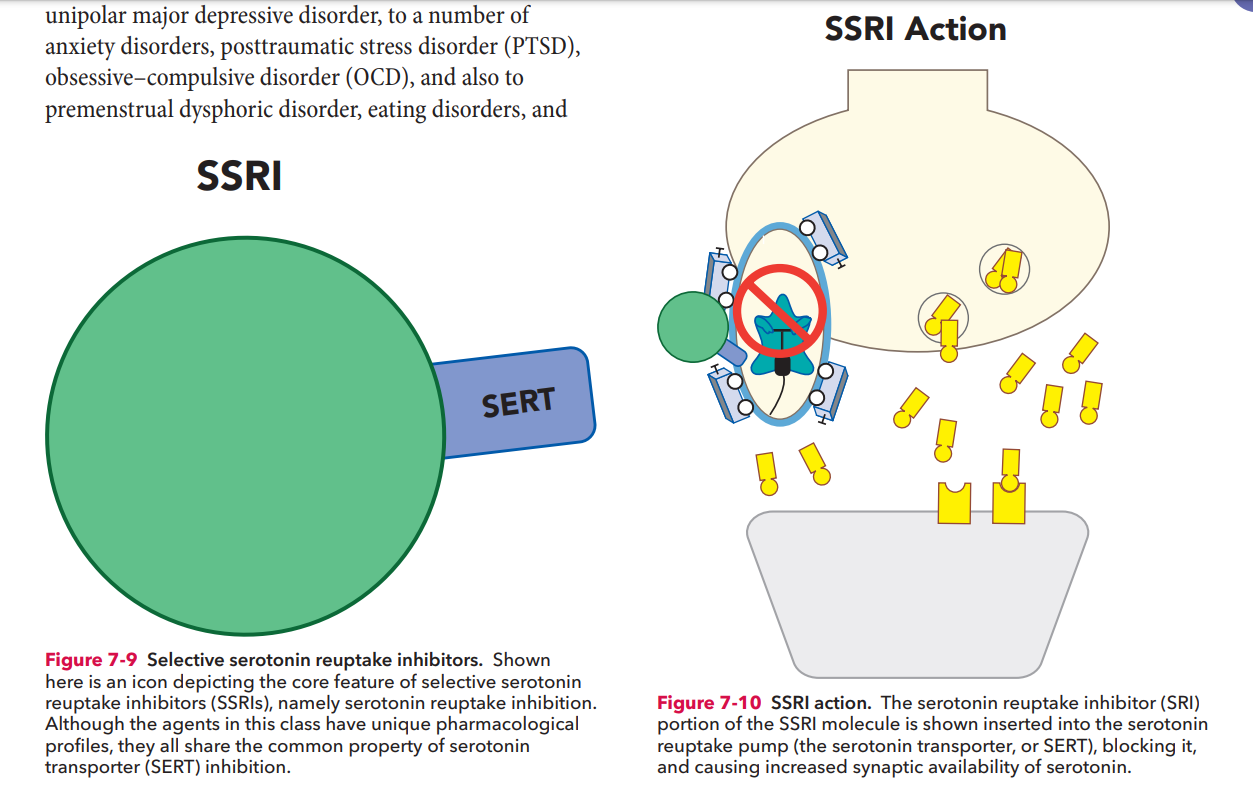 Serotonin transporter (SERT)
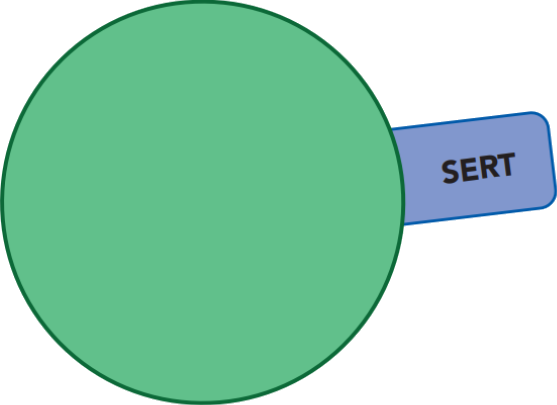 Stahl’s Essential Psychopharmacology
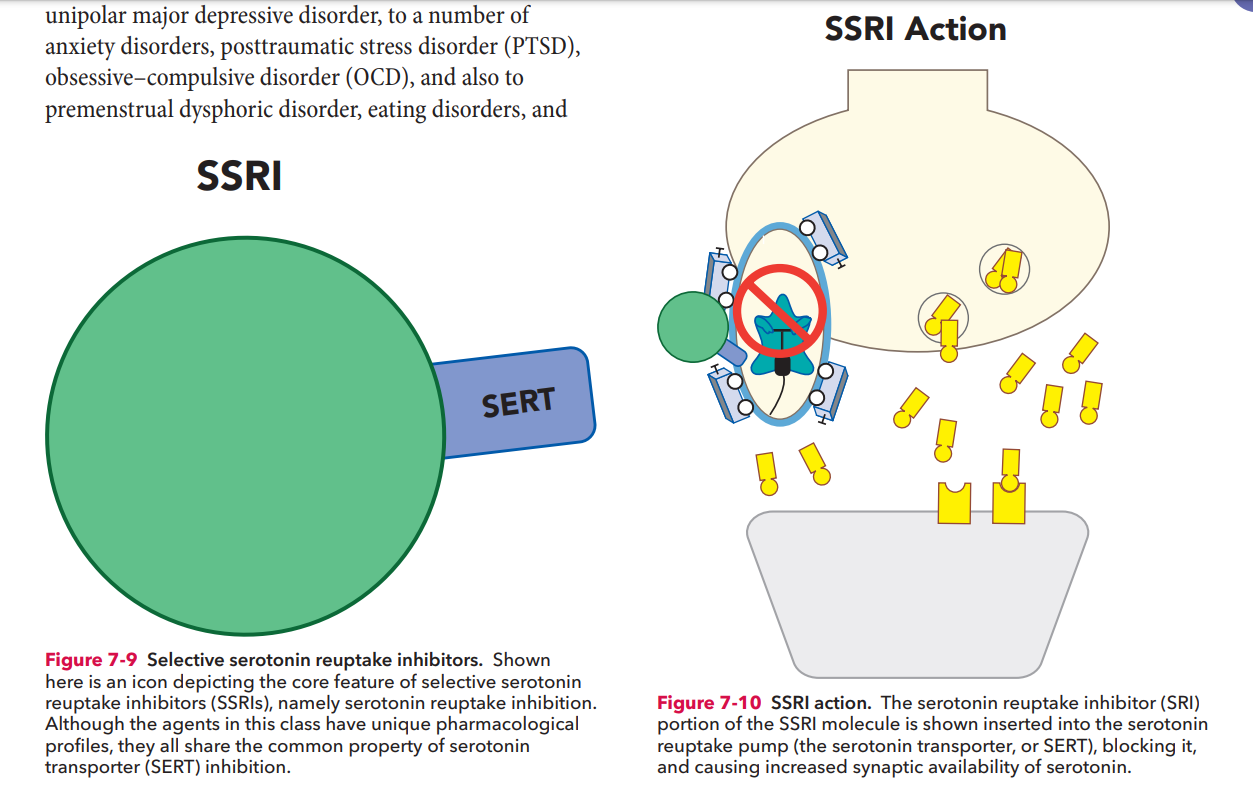 Serotonin transporter (SERT)
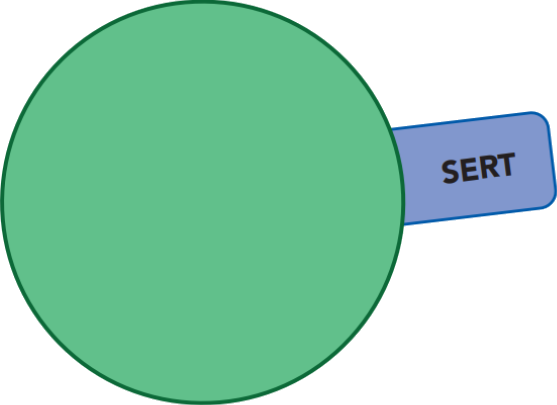 Stahl’s Essential Psychopharmacology
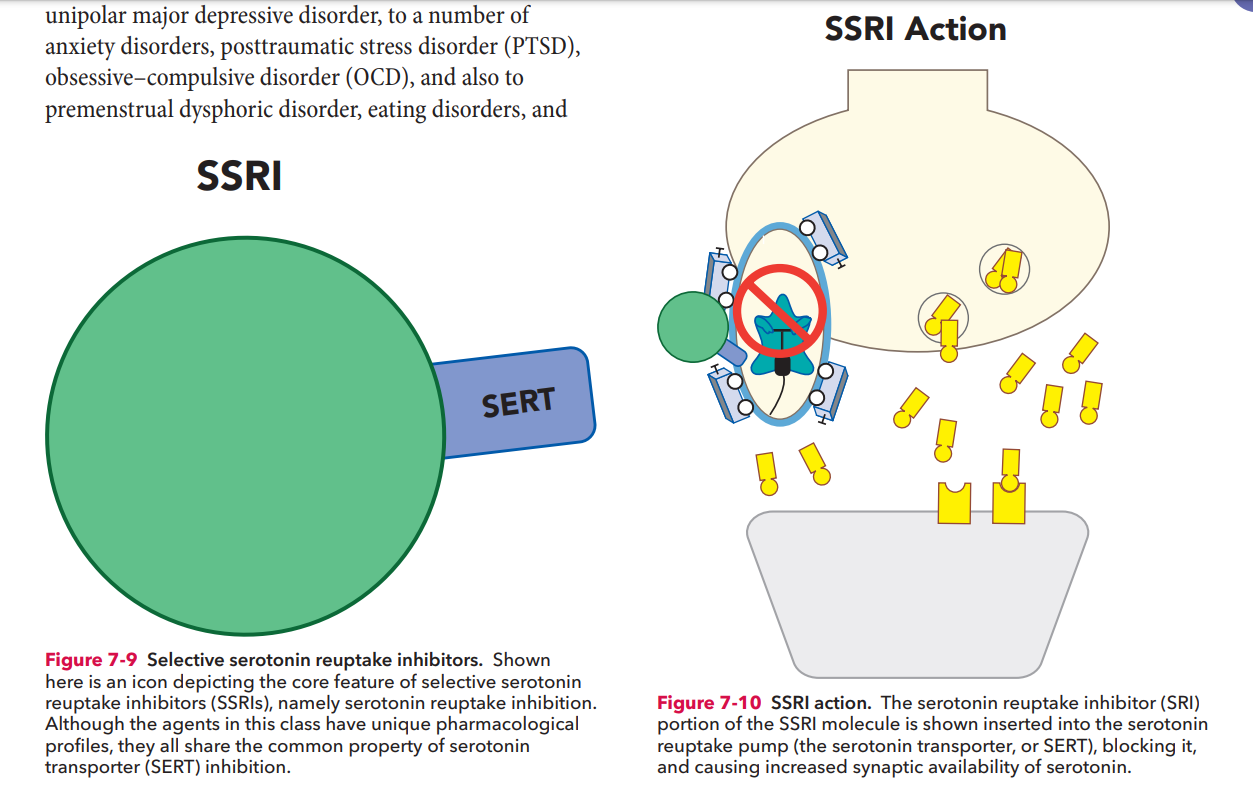 Serotonin transporter (SERT)
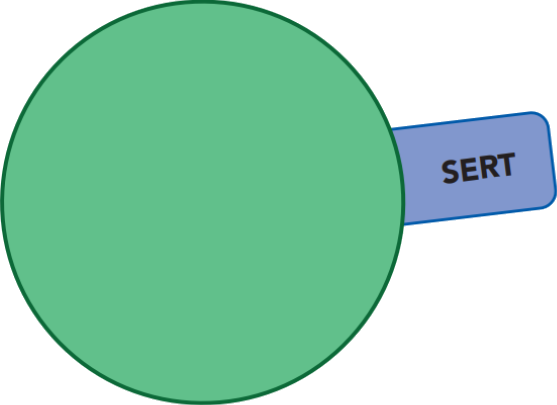 Stahl’s Essential Psychopharmacology
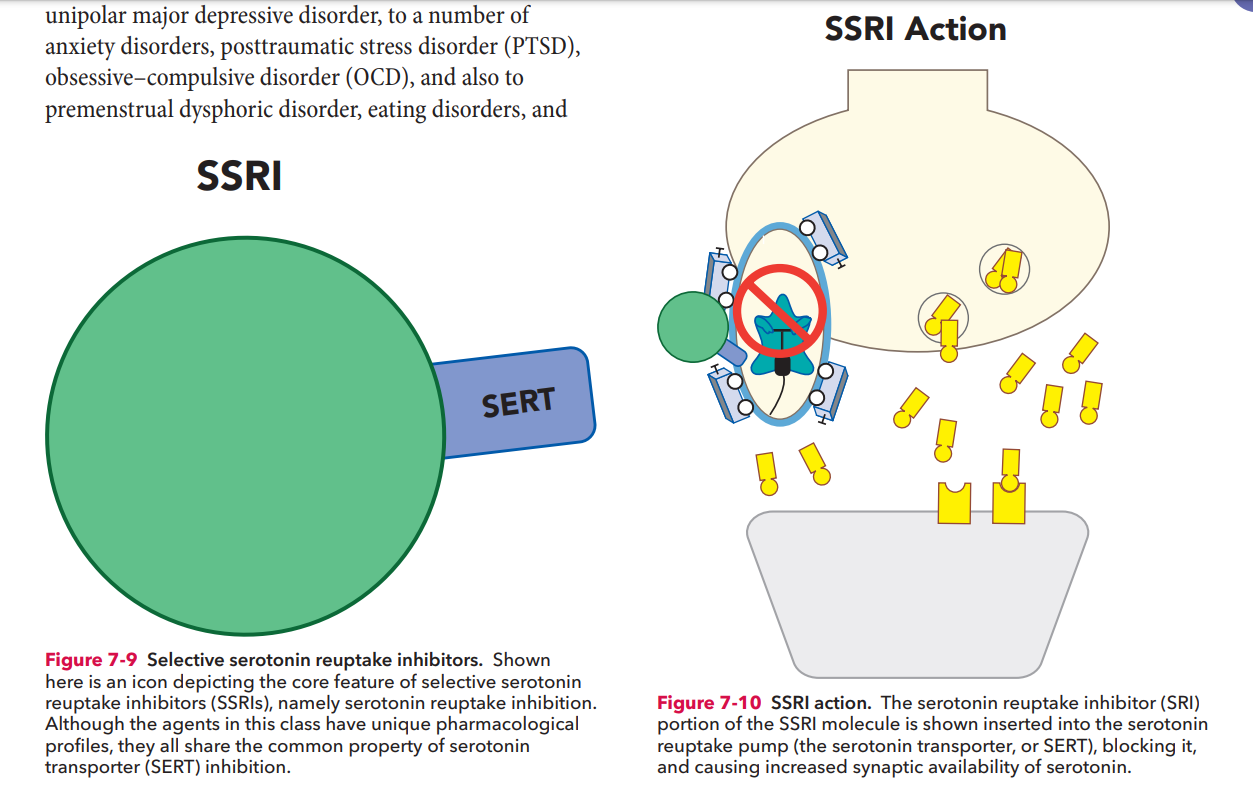 Serotonin transporter (SERT)
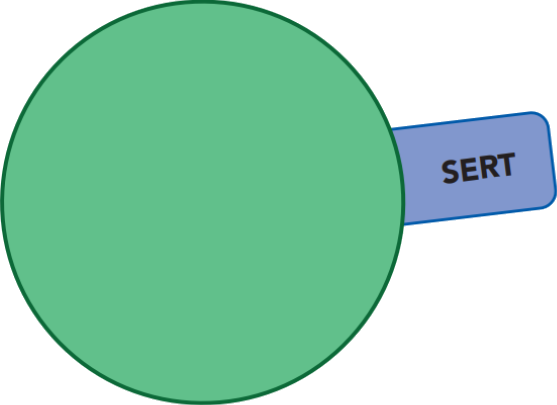 Stahl’s Essential Psychopharmacology
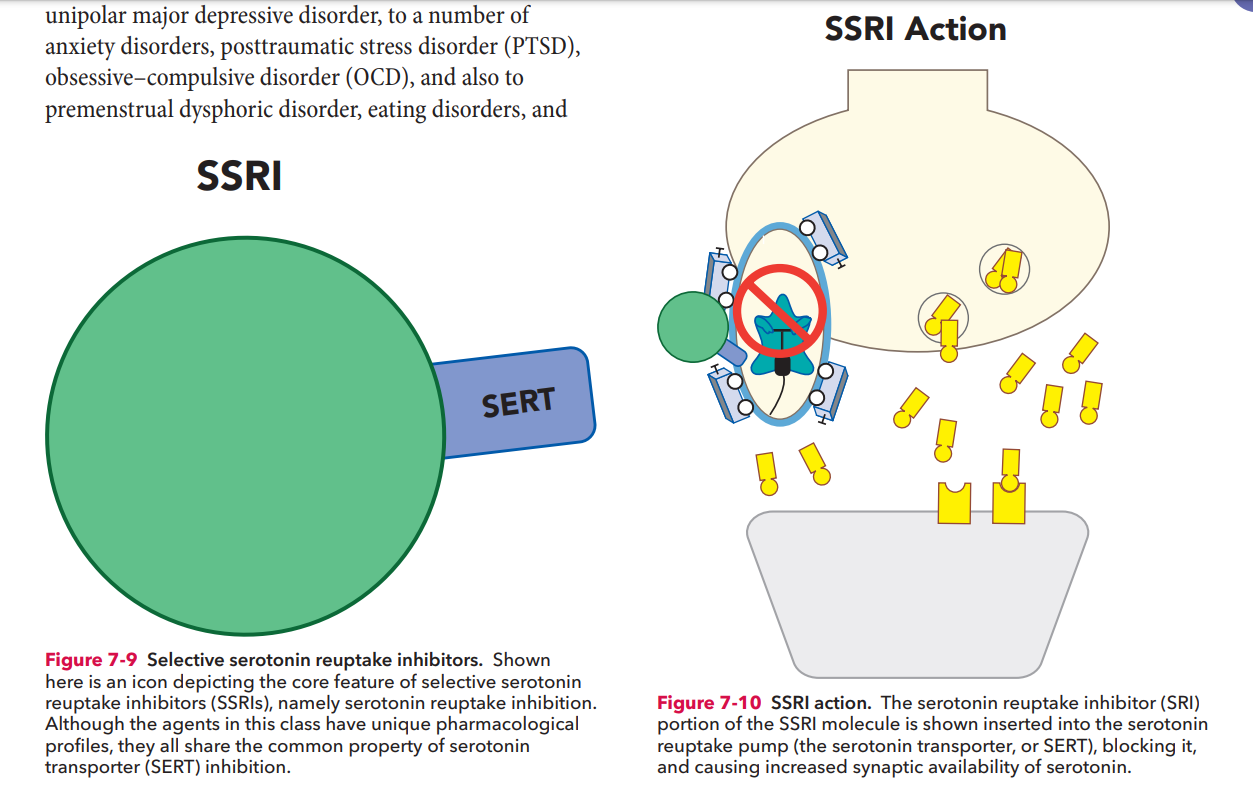 Serotonin transporter (SERT)
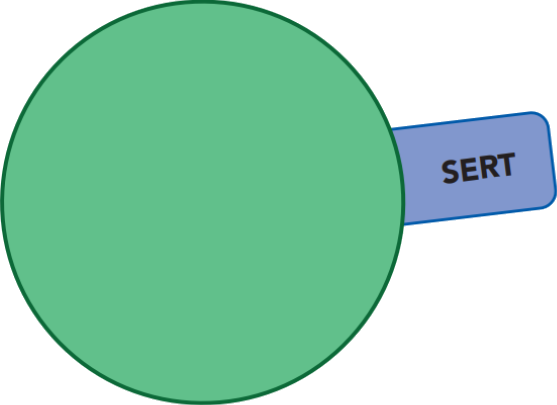 Stahl’s Essential Psychopharmacology
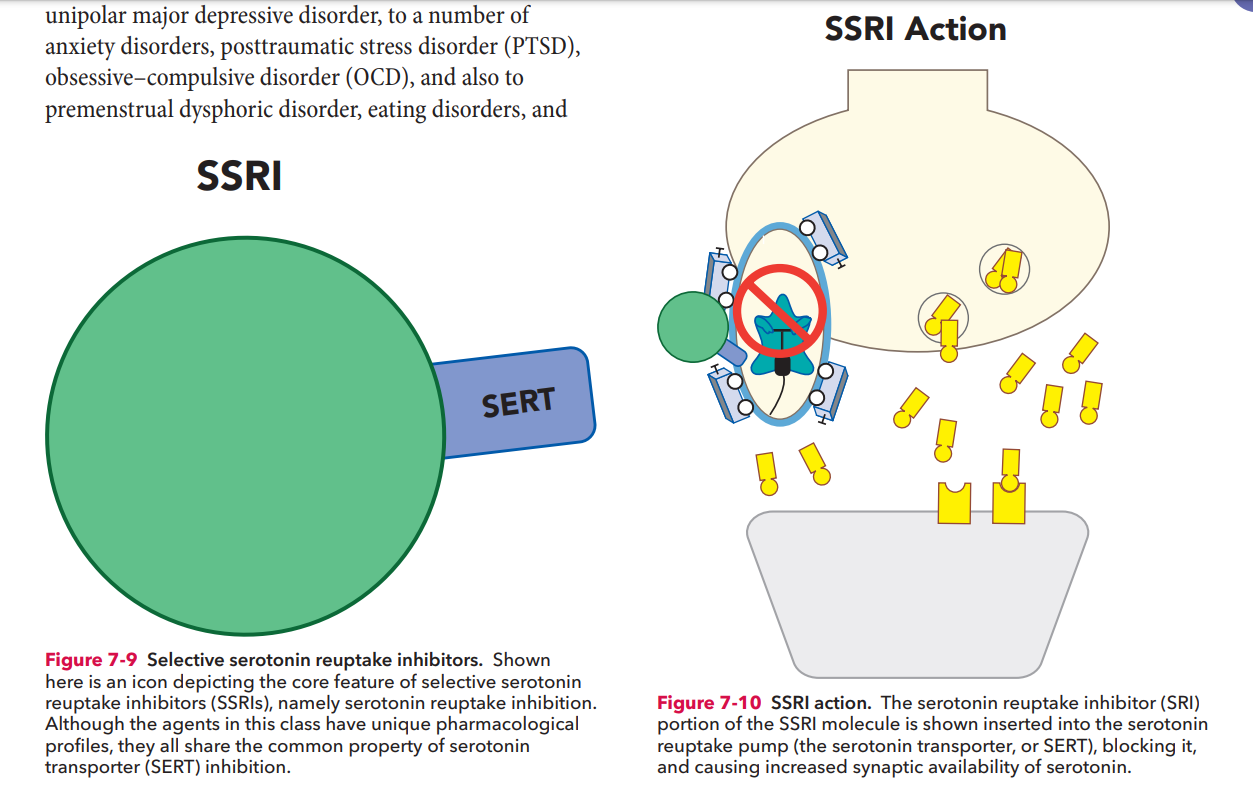 Serotonin transporter (SERT)
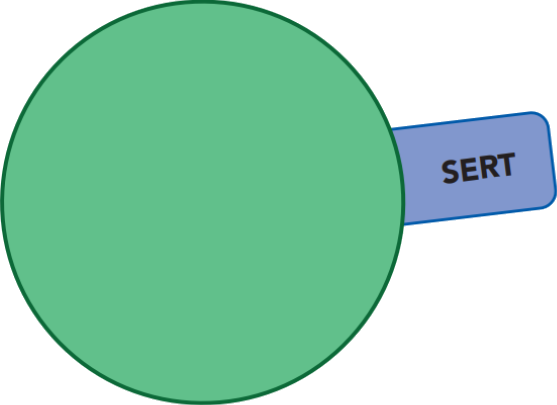 Stahl’s Essential Psychopharmacology
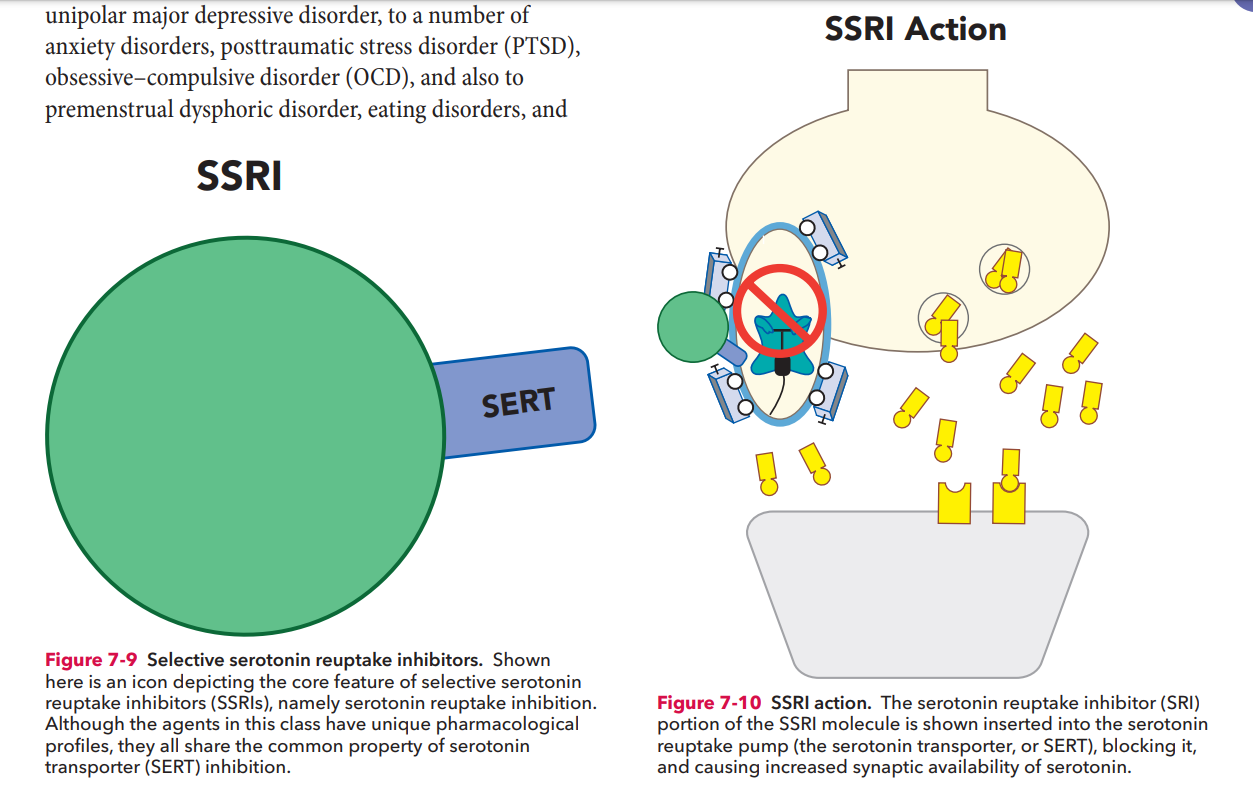 Serotonin transporter (SERT)
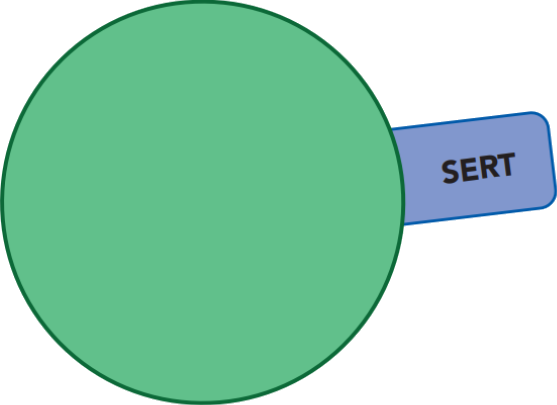 Stahl’s Essential Psychopharmacology
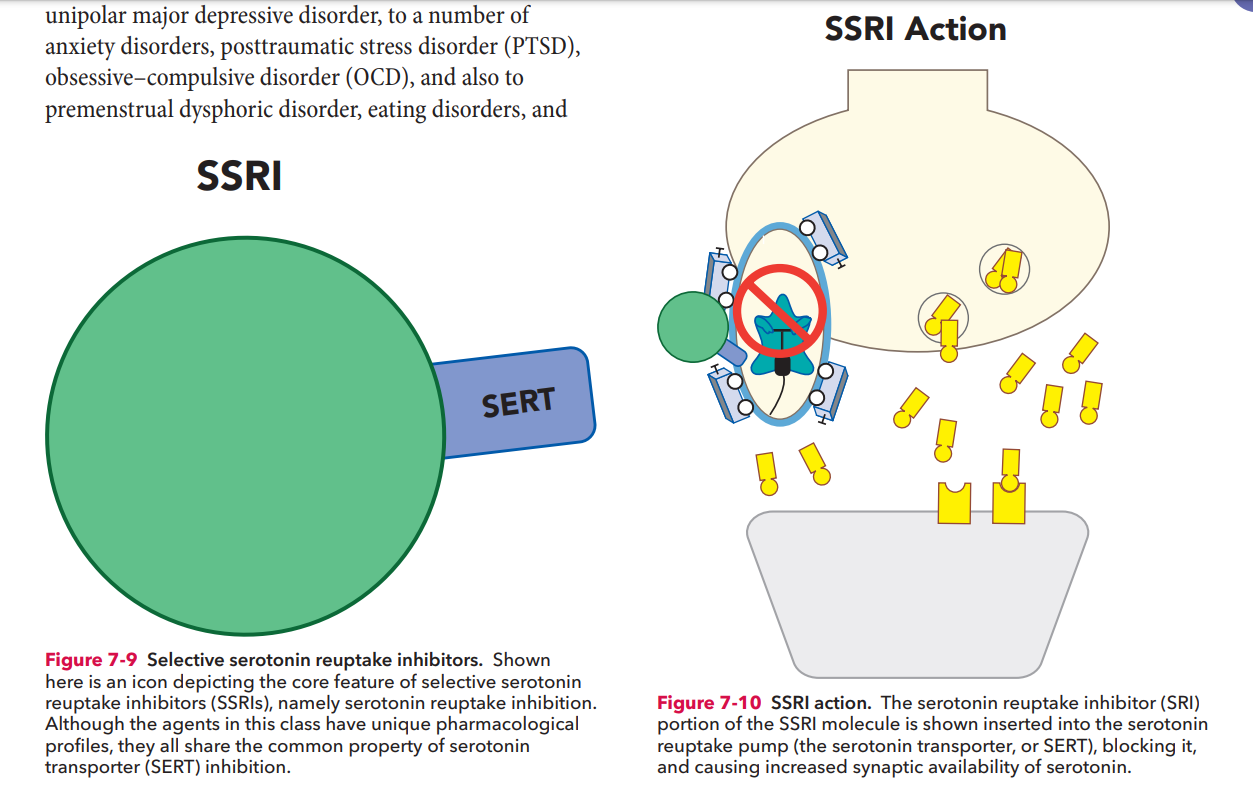 Serotonin transporter (SERT)
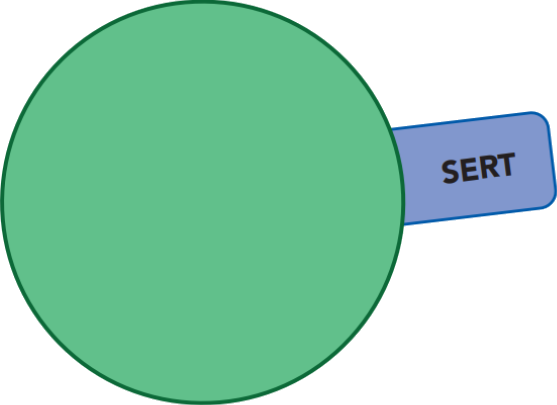 Stahl’s Essential Psychopharmacology
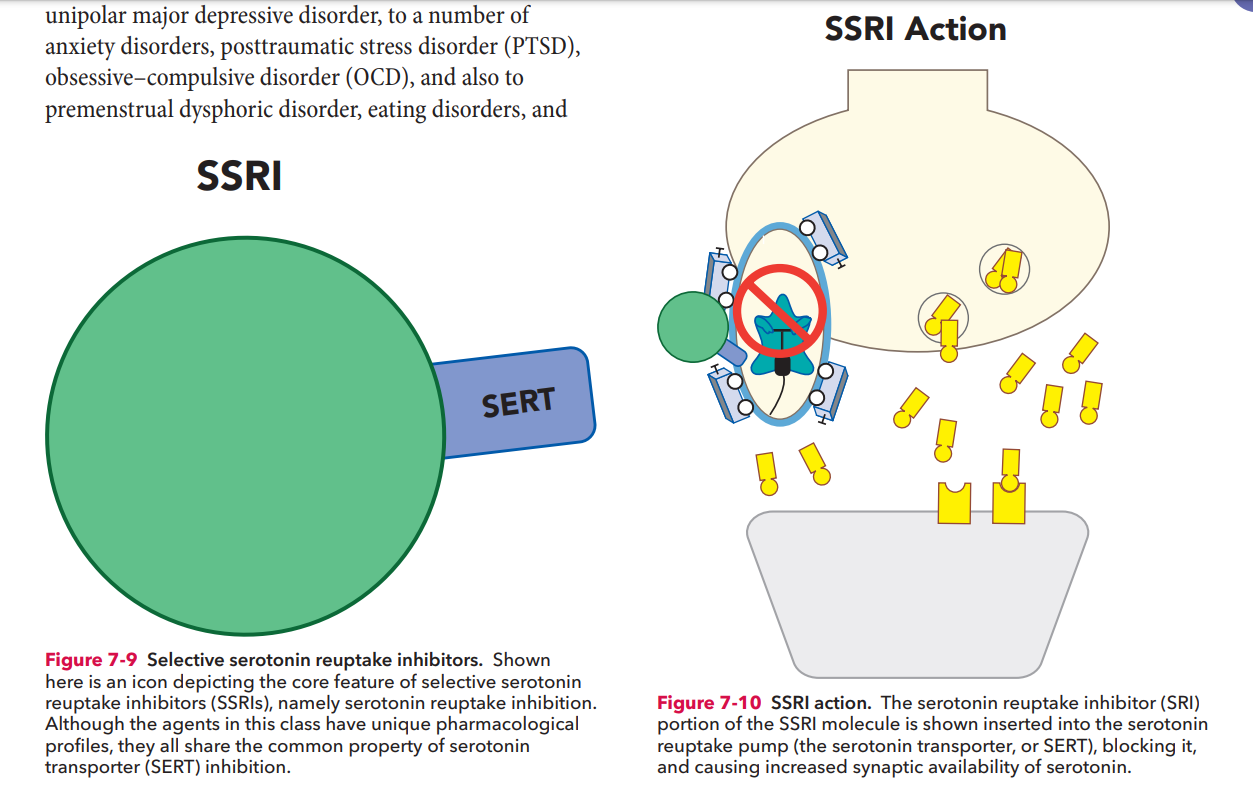 Serotonin transporter (SERT)
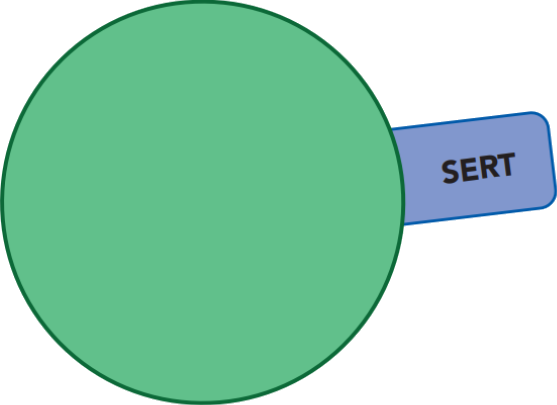 Stahl’s Essential Psychopharmacology
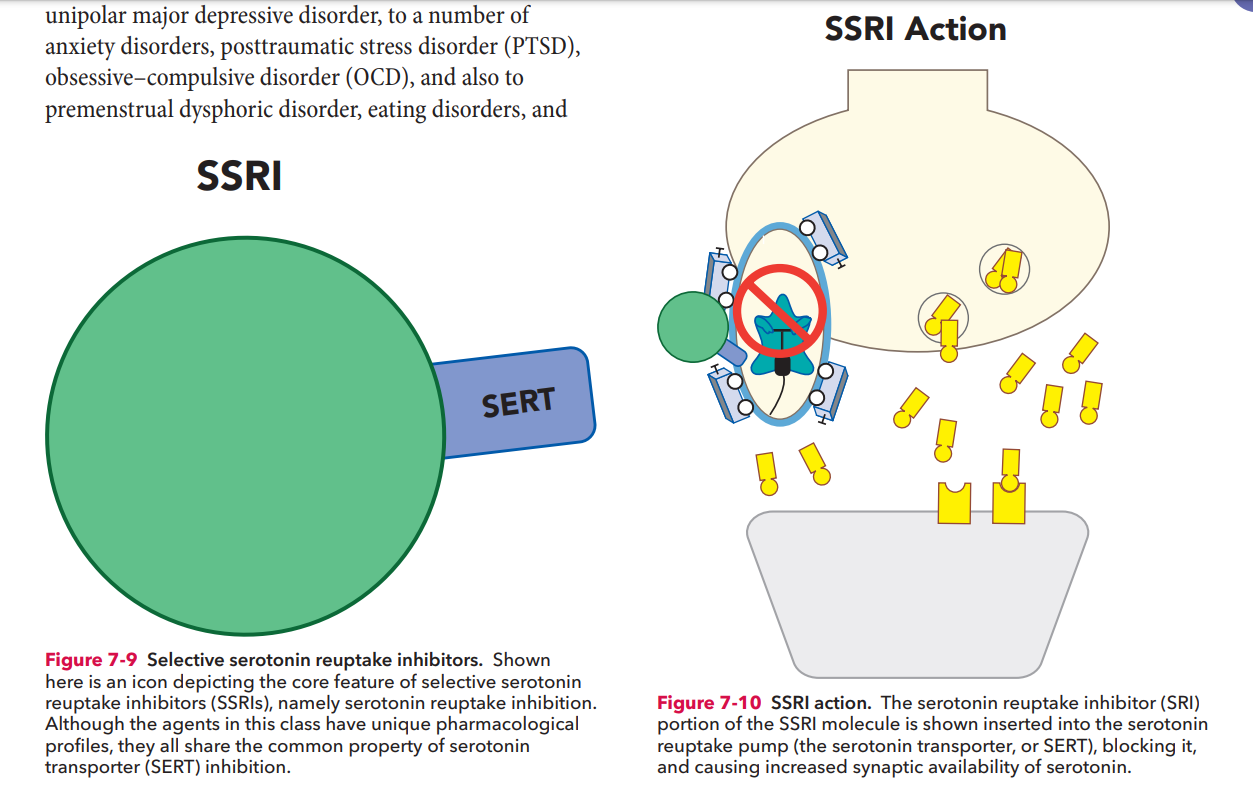 Serotonin transporter (SERT)
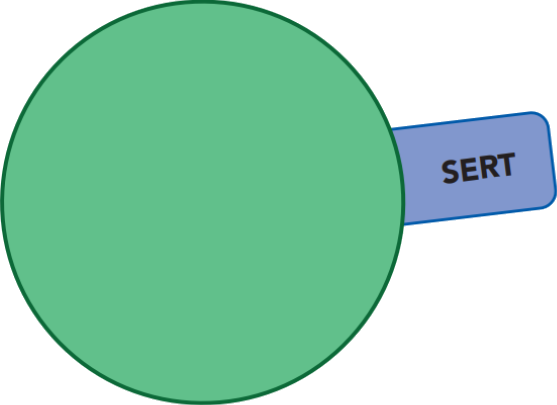 Stahl’s Essential Psychopharmacology
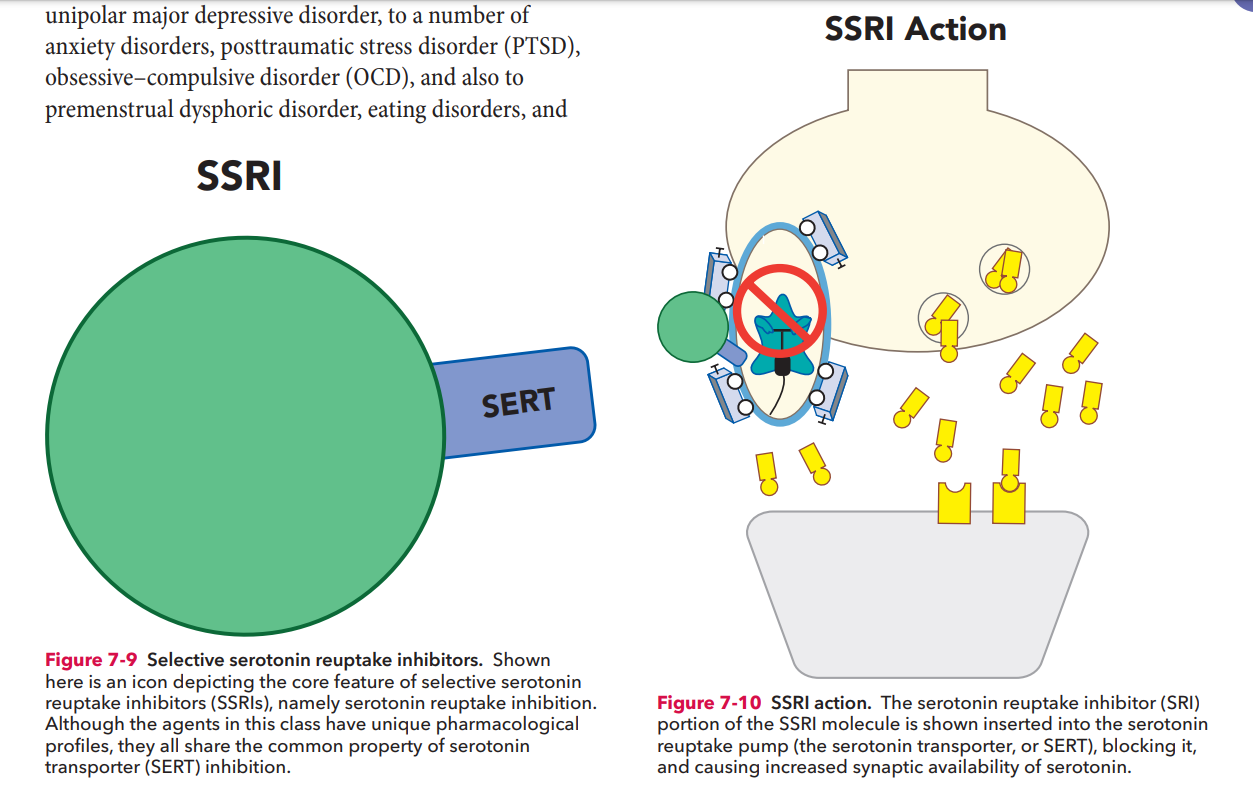 Serotonin transporter (SERT)
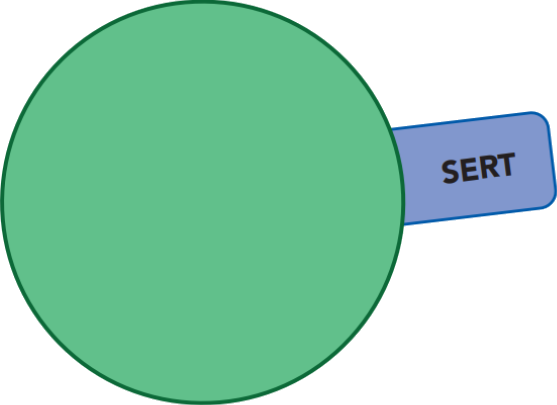 Stahl’s Essential Psychopharmacology
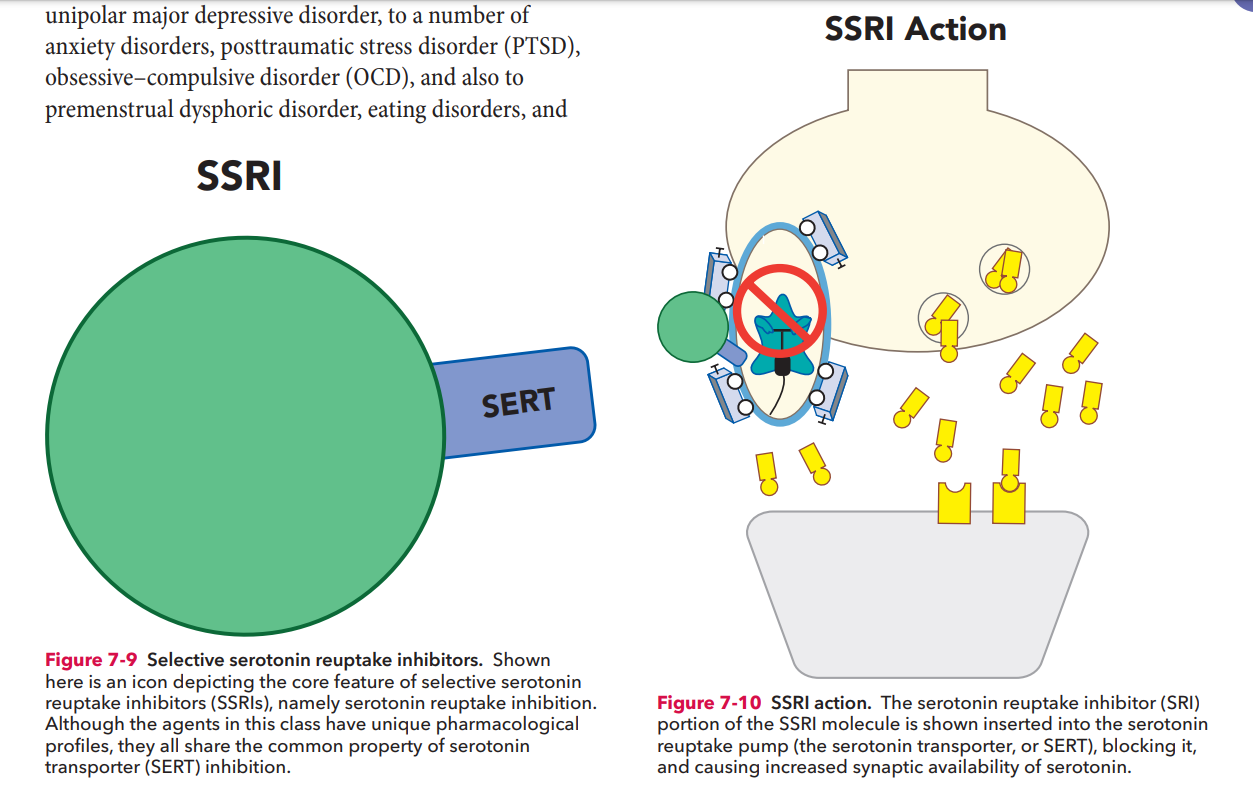 Serotonin transporter (SERT)
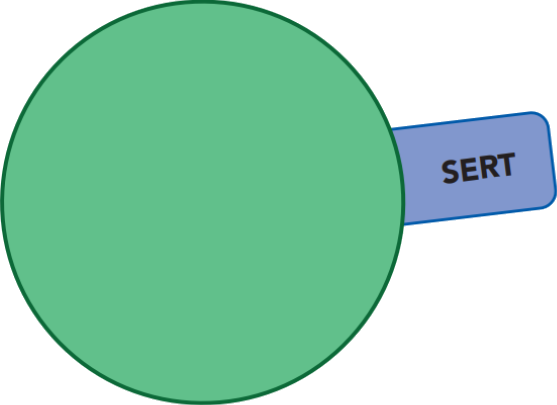 Stahl’s Essential Psychopharmacology
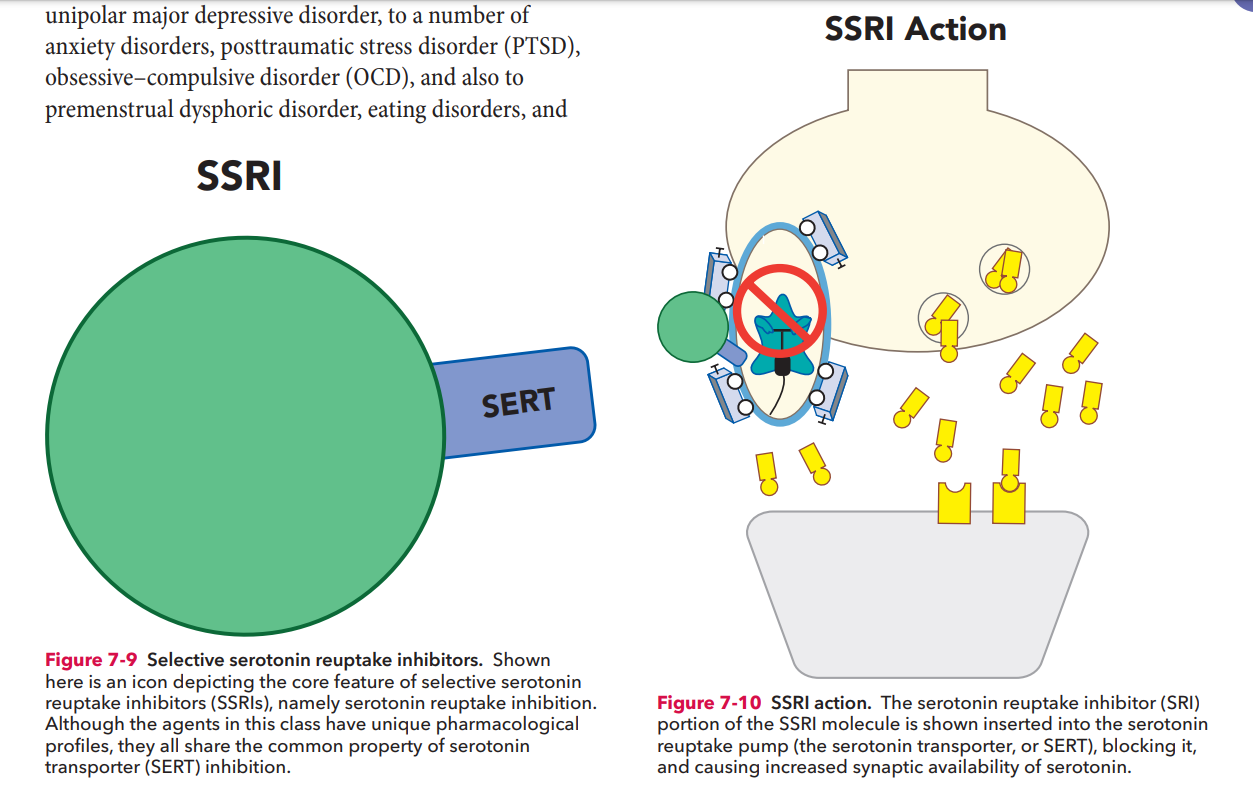 Serotonin transporter (SERT)
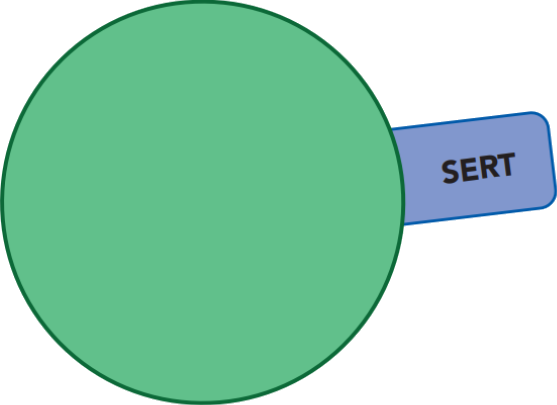 Stahl’s Essential Psychopharmacology
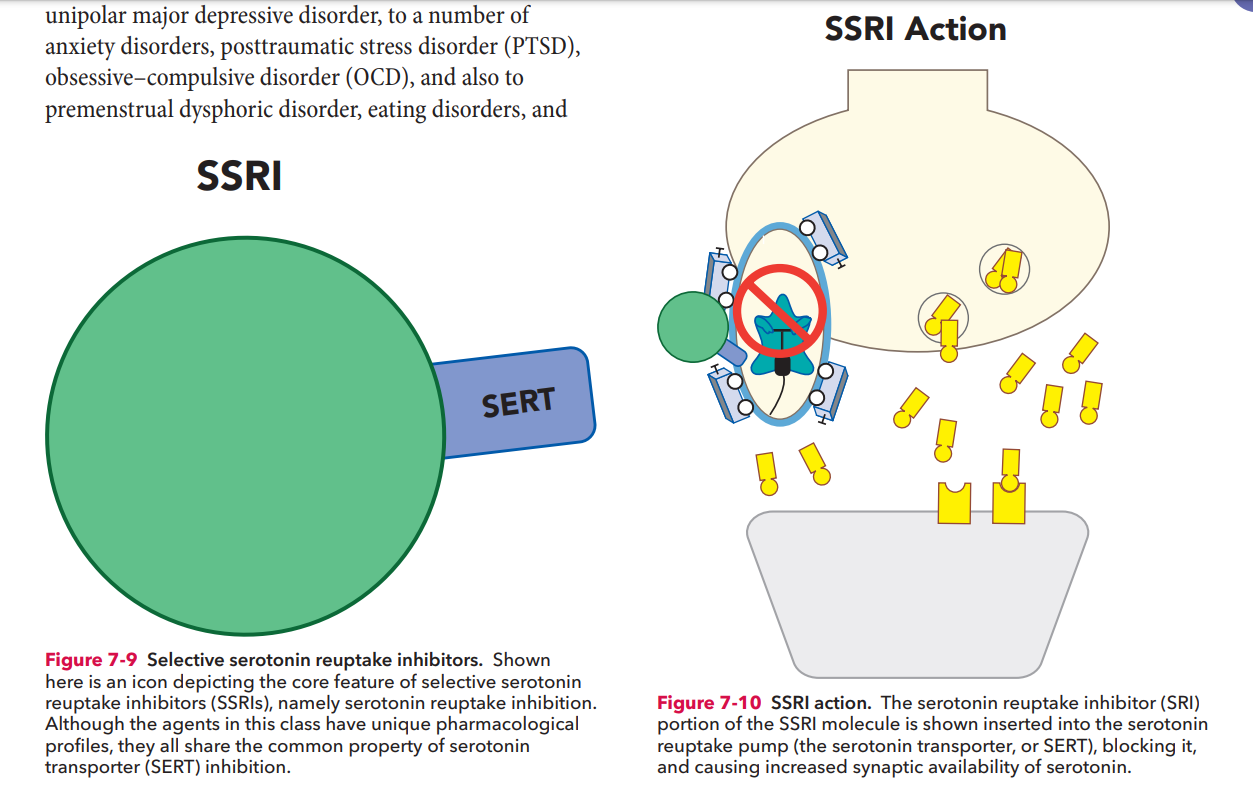 Serotonin transporter (SERT)
Serotonin reuptake inhibitor (SRI)
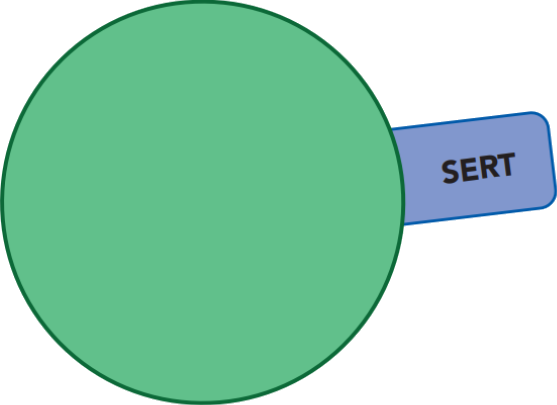 Stahl’s Essential Psychopharmacology
Serotonin = 5-hydroxytryptamine = 5-HT
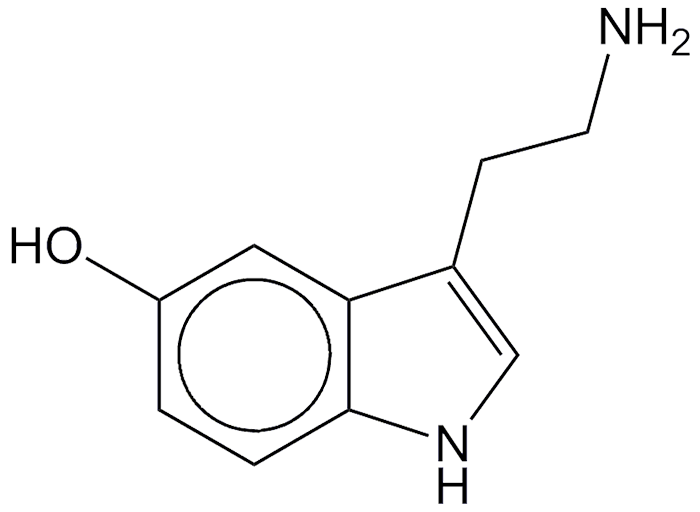 =
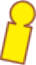 Stahl’s Essential Psychopharmacology
Serotonin = 5-hydroxytryptamine = 5-HT
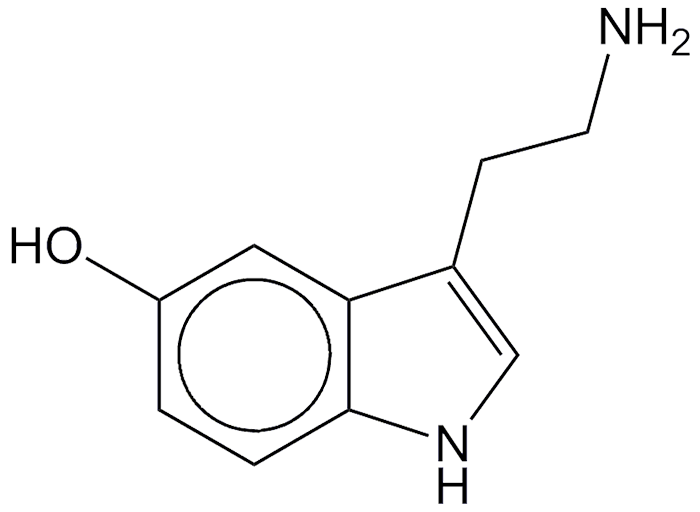 =
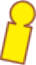 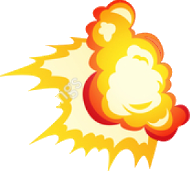 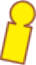 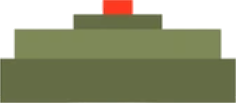 Serotonin = 5-hydroxytryptamine = 5-HT
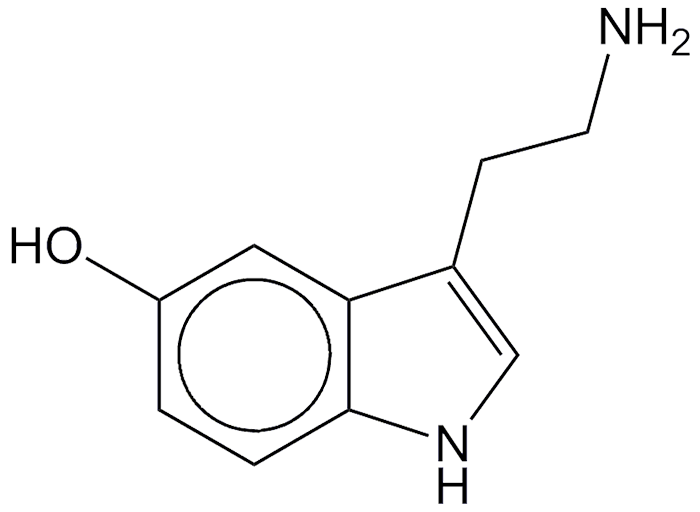 =
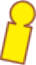 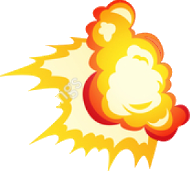 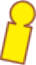 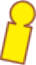 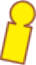 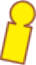 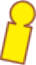 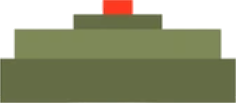 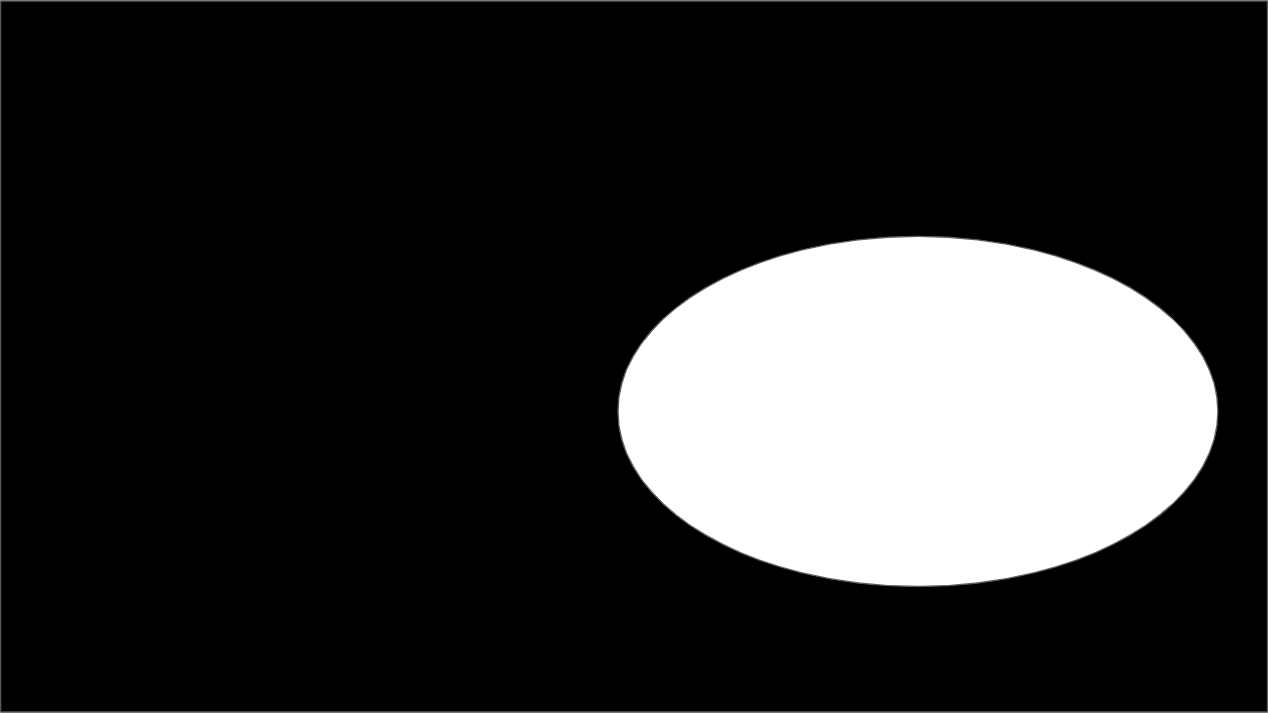 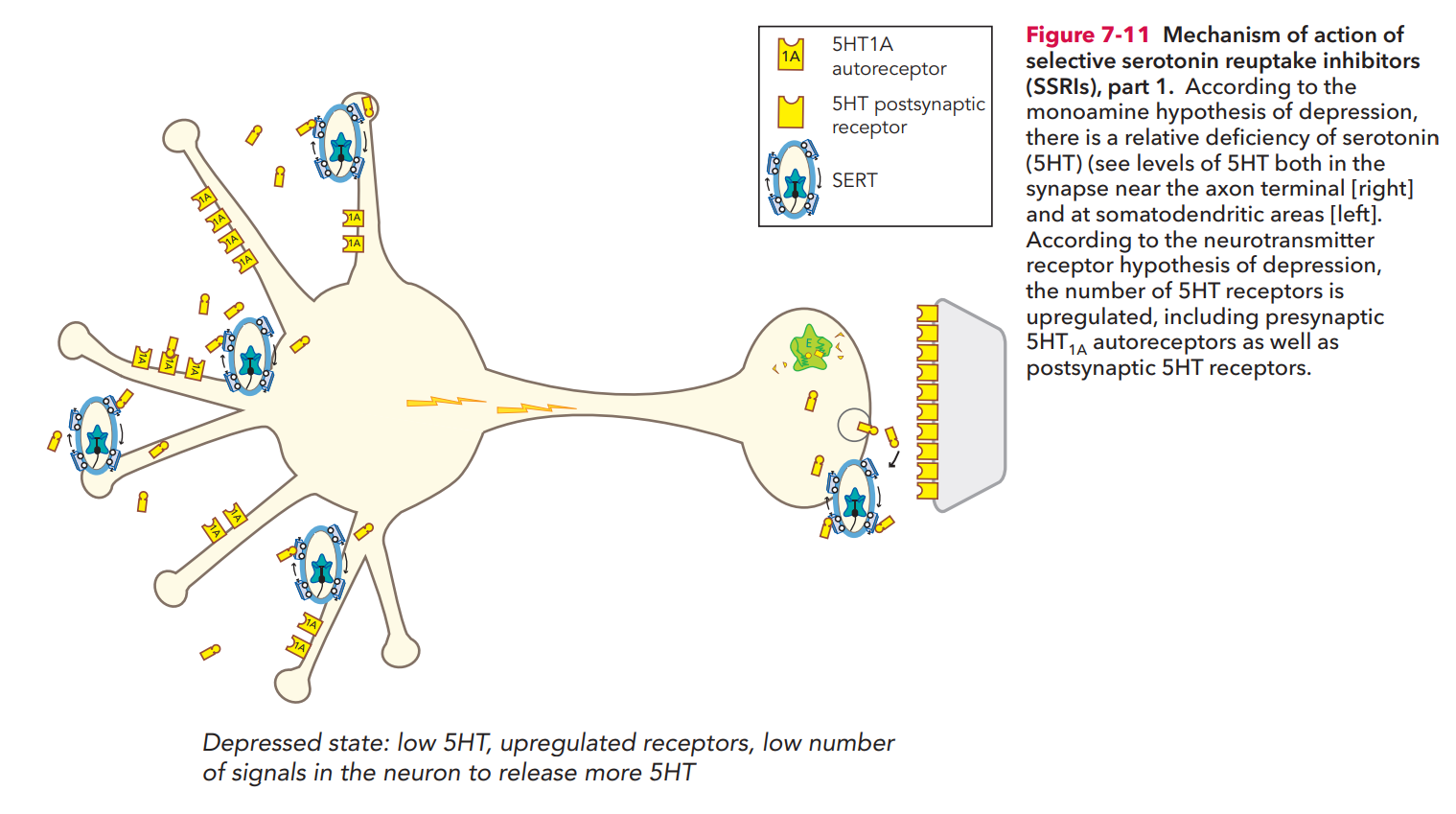 Monoamine hypothesis of depression - “low serotonin”
Low serotonin (5HT) at somatodendritic areas
5HT receptor
serotonin neuron
Low serotonin (5HT) in the synapse
serotonin transporter (SERT)
Stahl’s Essential Psychopharmacology
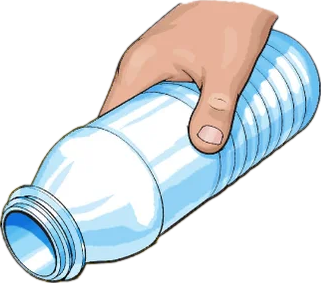 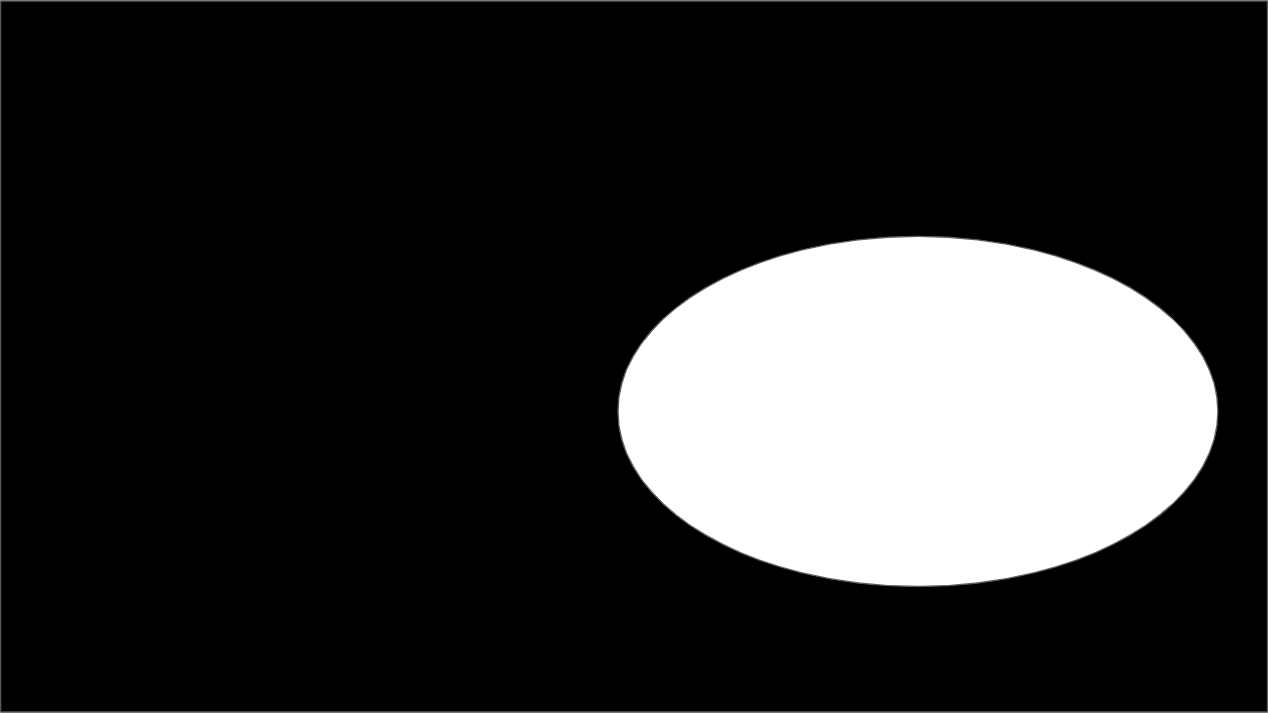 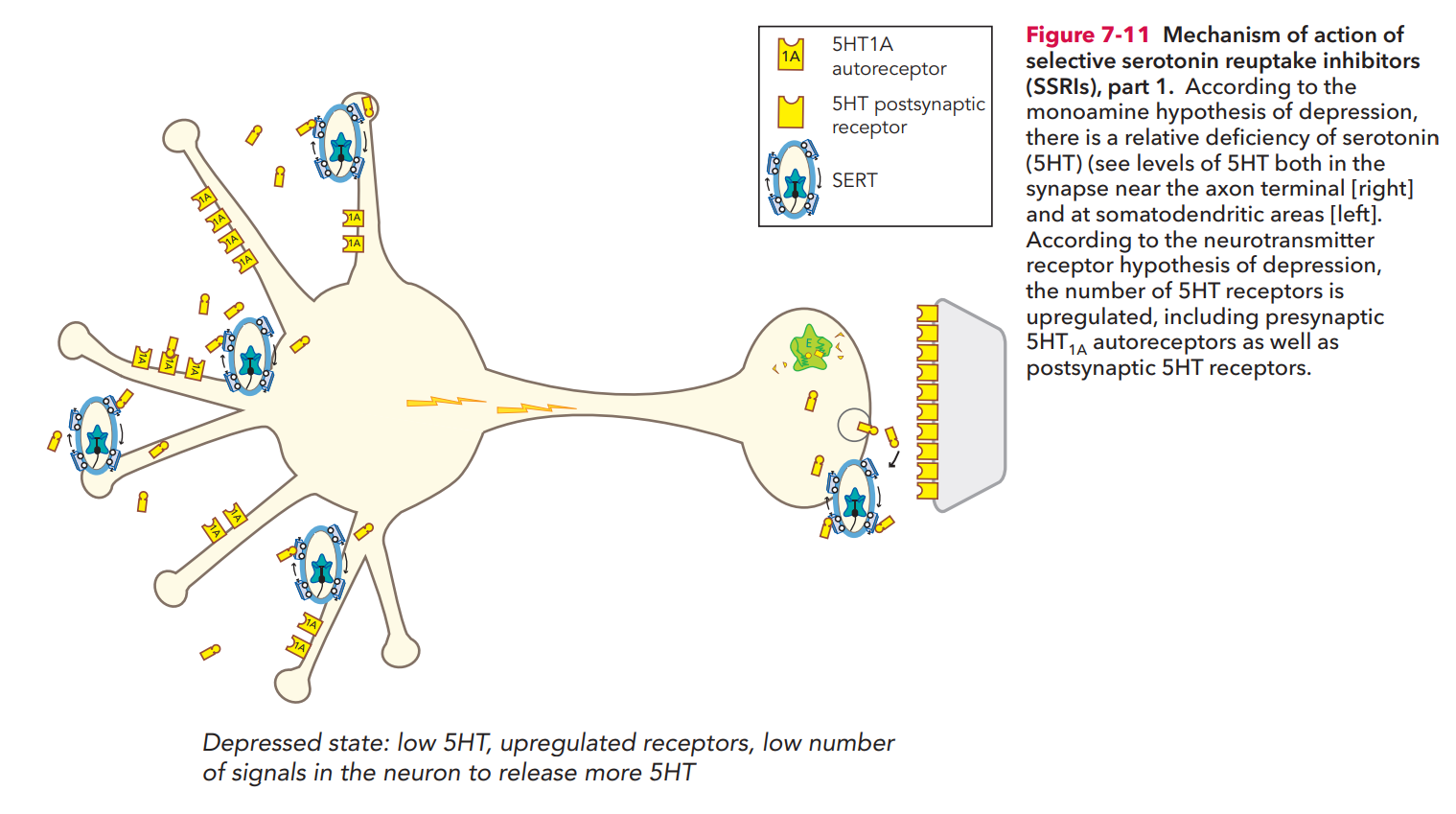 Monoamine hypothesis of depression - “low serotonin”
Low serotonin (5HT) at somatodendritic areas
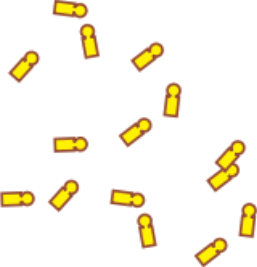 5HT receptor
serotonin neuron
Low serotonin (5HT) in the synapse
serotonin transporter (SERT)
Stahl’s Essential Psychopharmacology
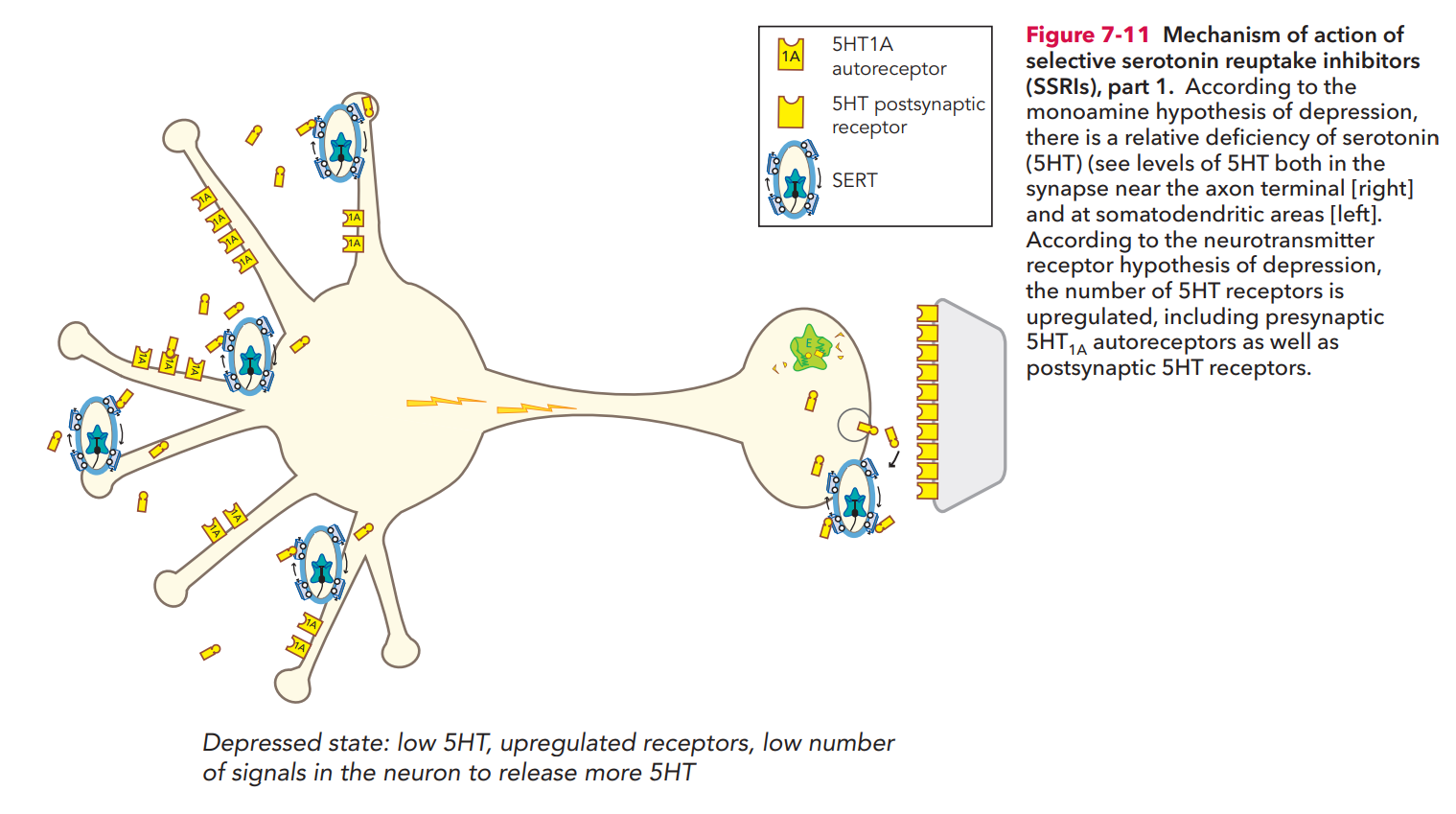 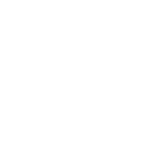 Monoamine hypothesis of depression - “low serotonin”
Low serotonin (5HT) at somatodendritic areas
5HT receptor
serotonin neuron
Low serotonin (5HT) in the synapse
serotonin transporter (SERT)
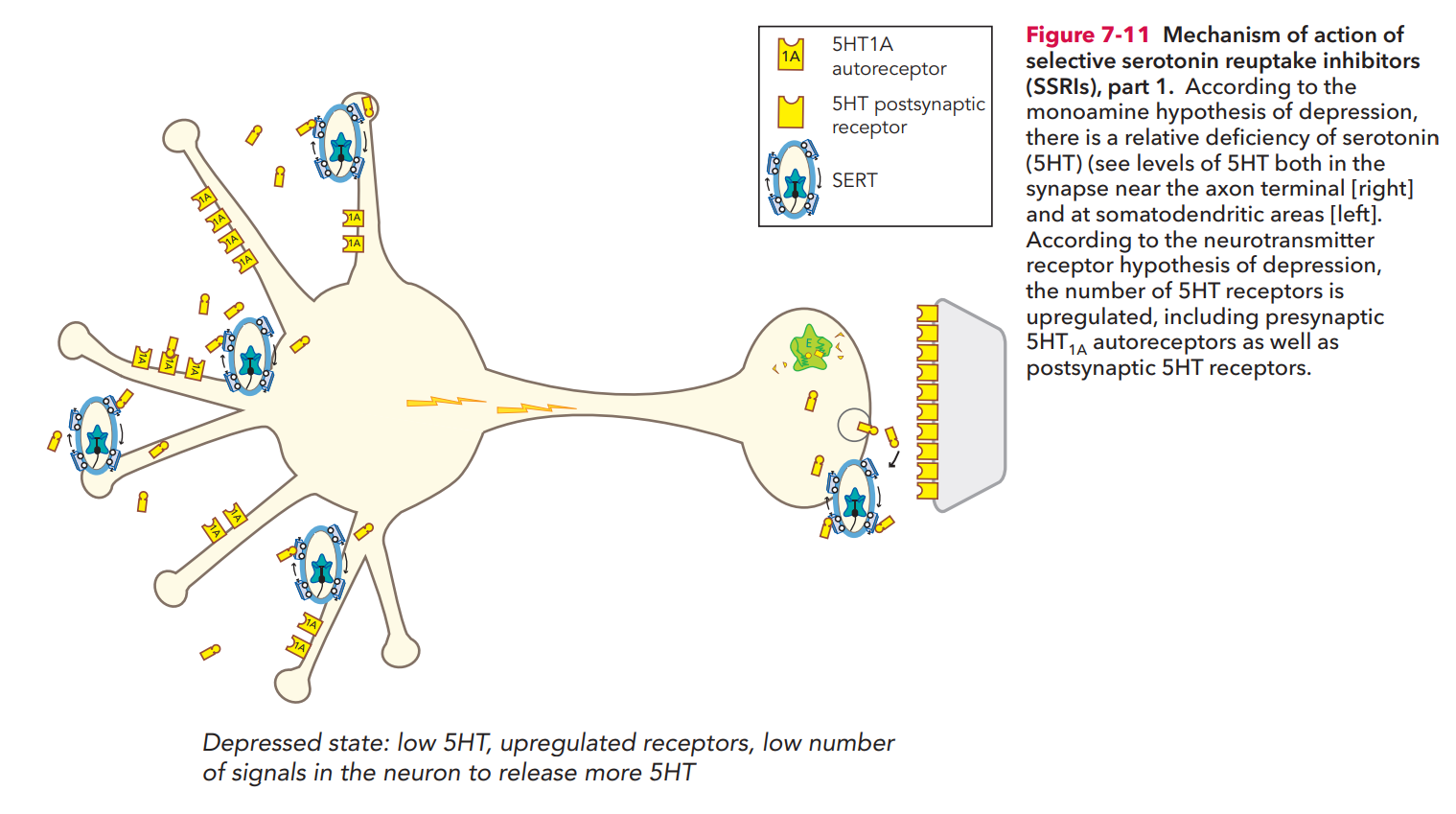 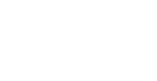 Neurotransmitter receptor hypothesis of depression
Upregulated presynaptic 5HT1A autoreceptors
serotonin neuron
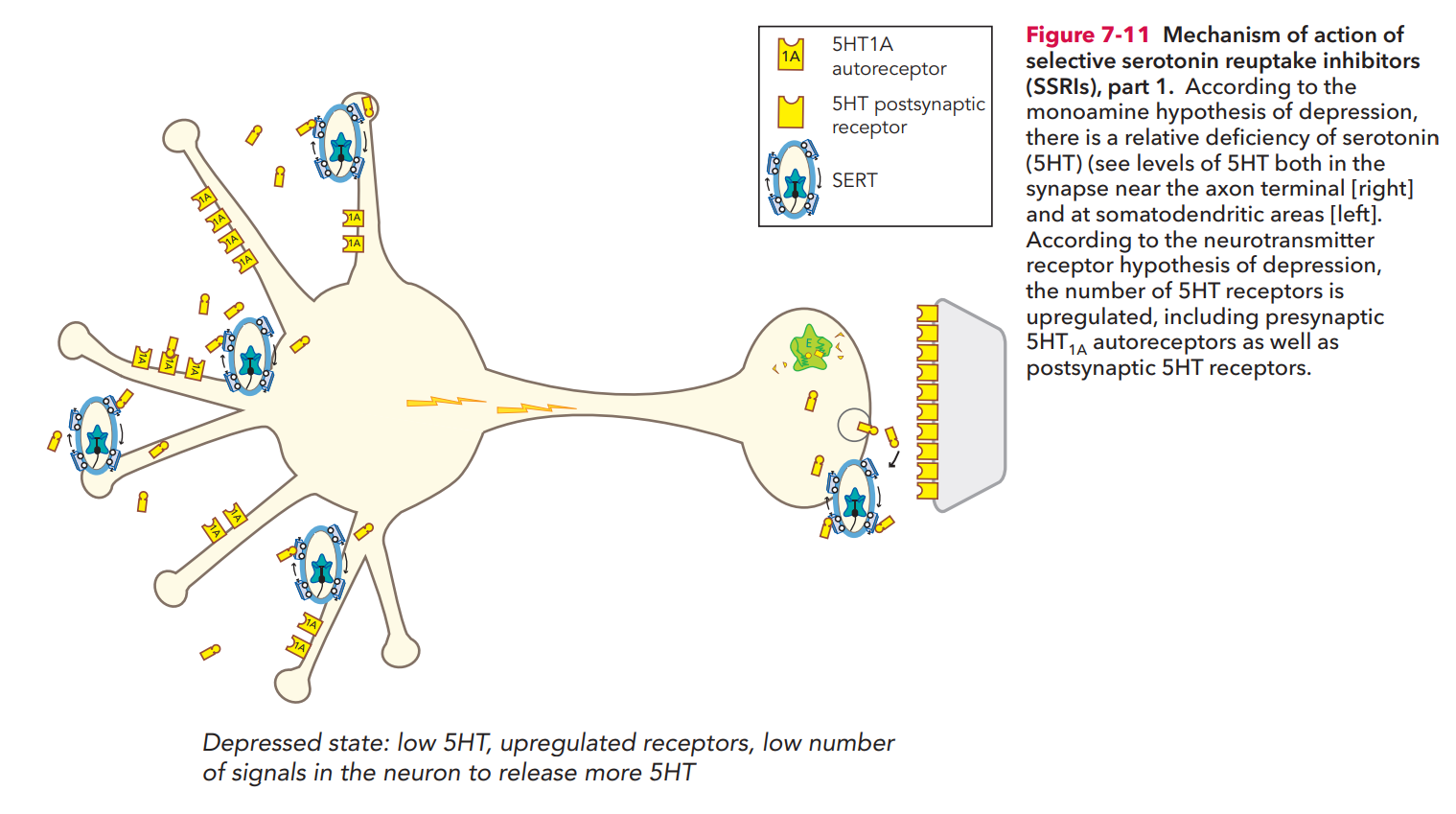 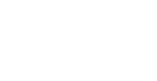 Neurotransmitter receptor hypothesis of depression
Upregulated presynaptic 5HT1A autoreceptors
serotonin neuron
low number of signals
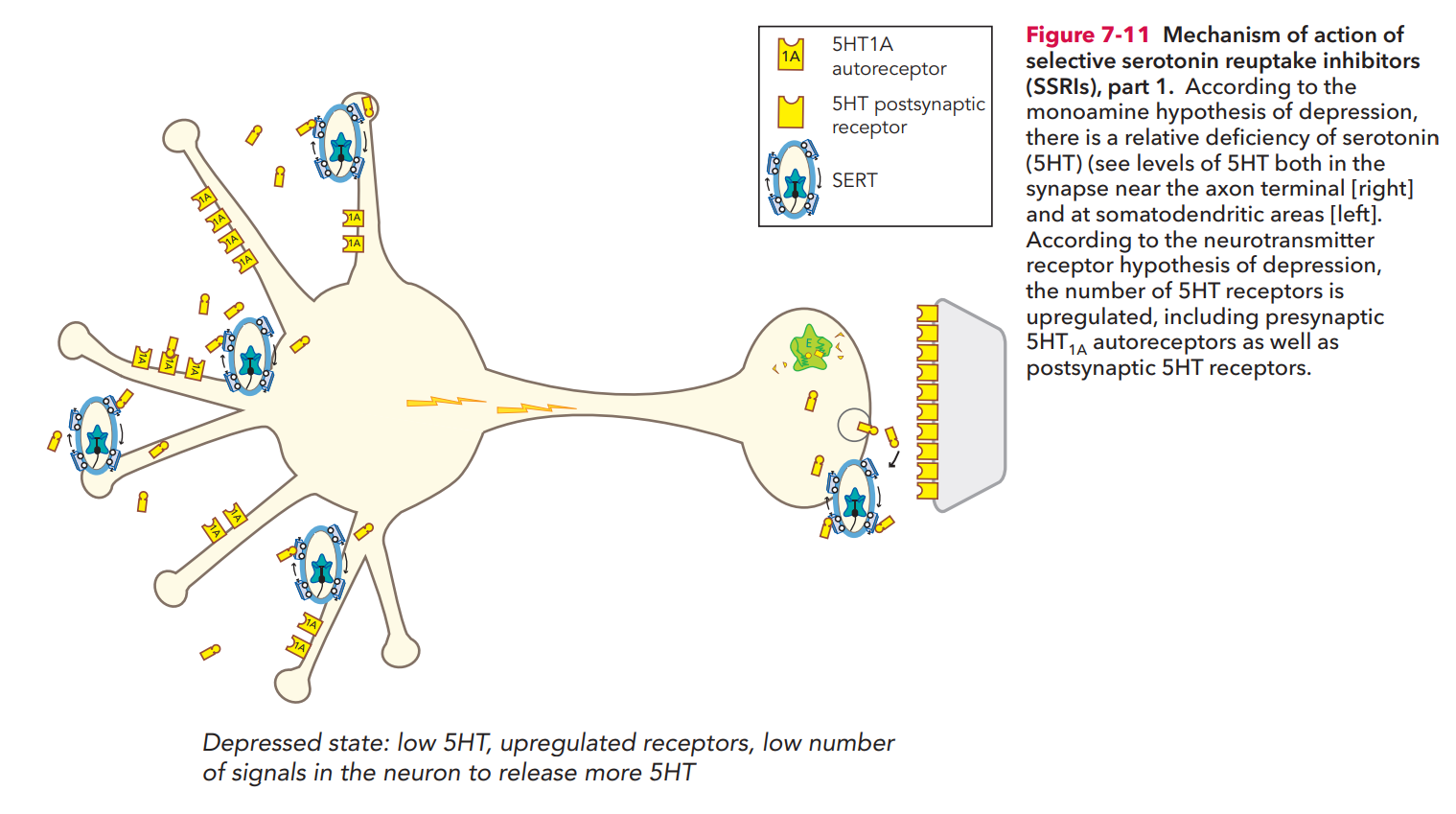 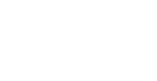 Neurotransmitter receptor hypothesis of depression
Upregulated presynaptic 5HT1A autoreceptors
low serotonin in synapse
serotonin neuron
low number of signals
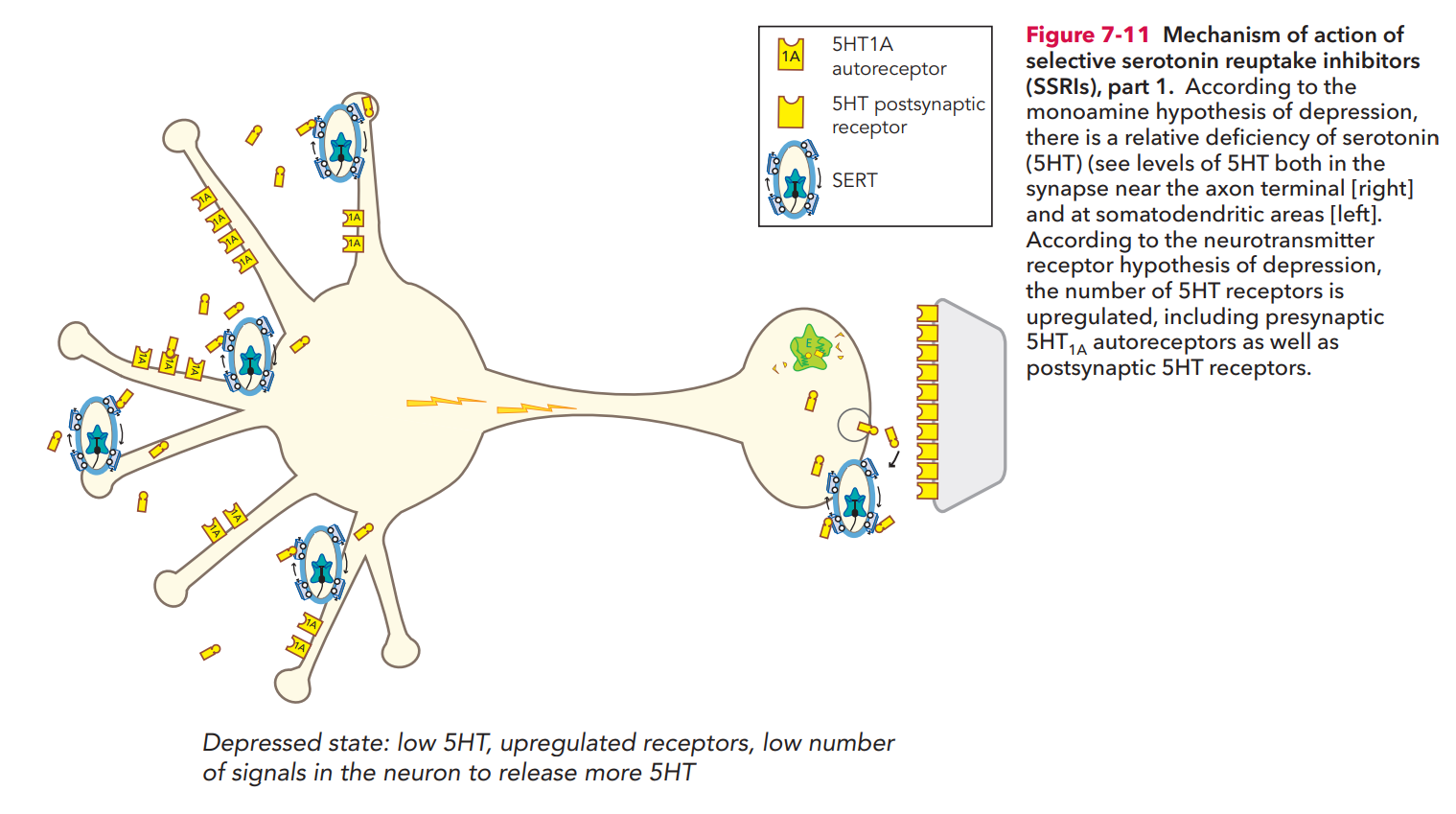 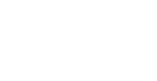 Neurotransmitter receptor hypothesis of depression
Upregulated presynaptic 5HT1A autoreceptors
Upregulated postsynaptic 5HT receptors
serotonin neuron
low number of signals
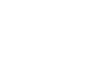 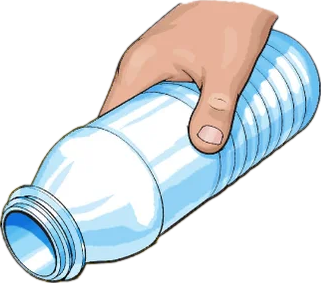 SSRI
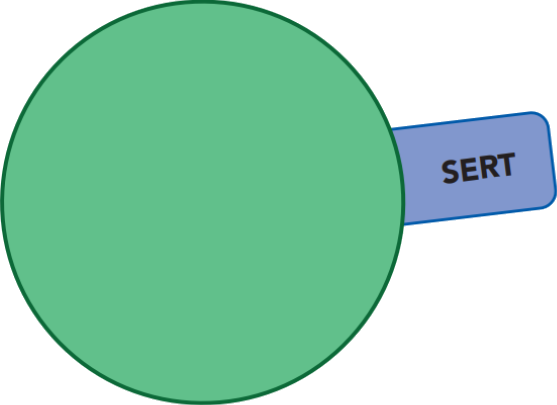 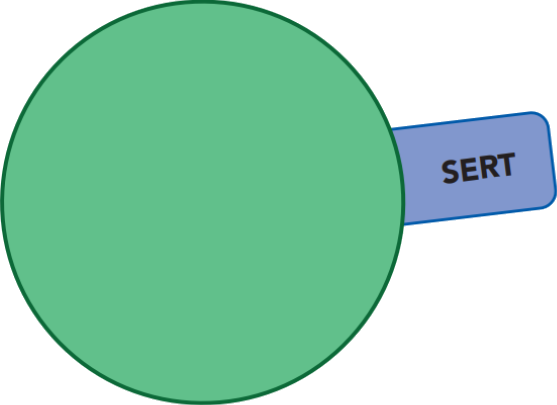 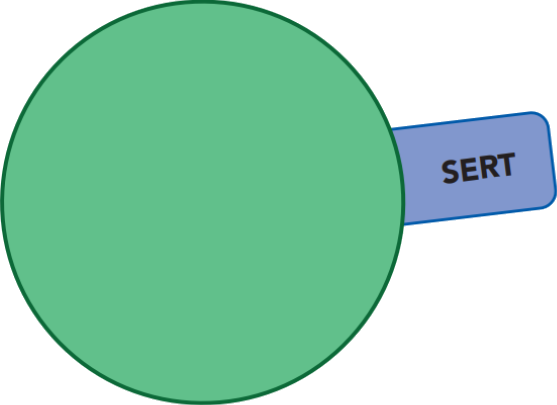 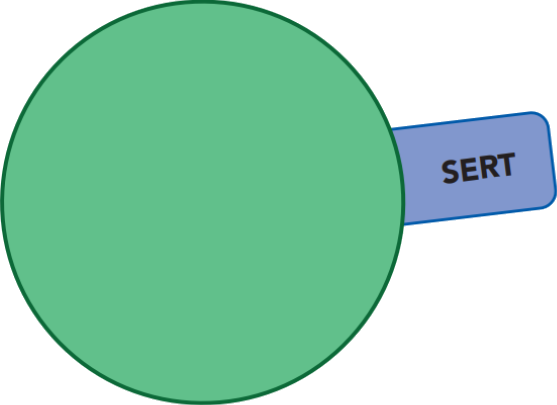 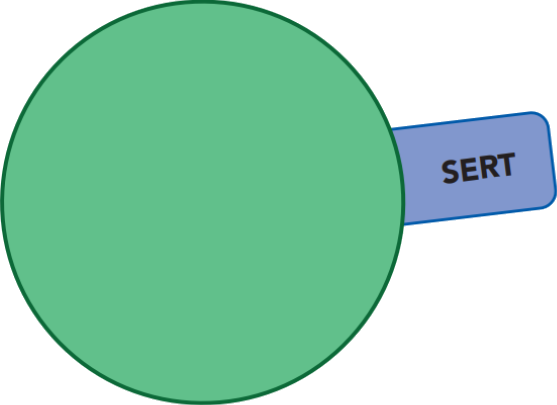 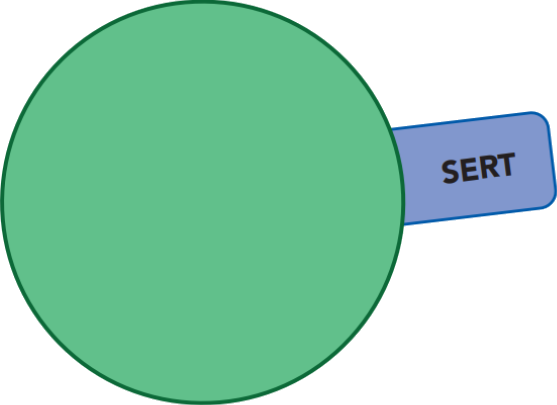 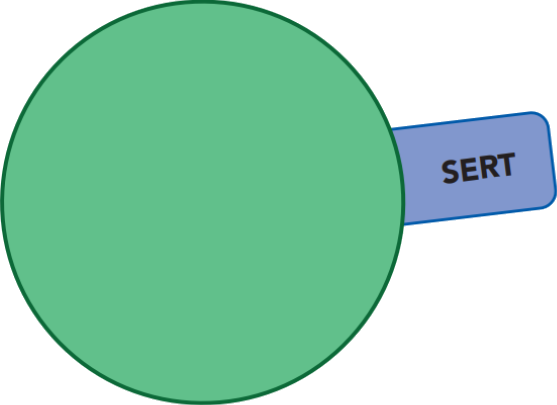 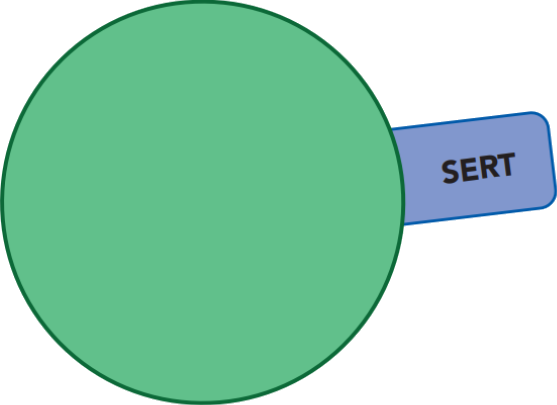 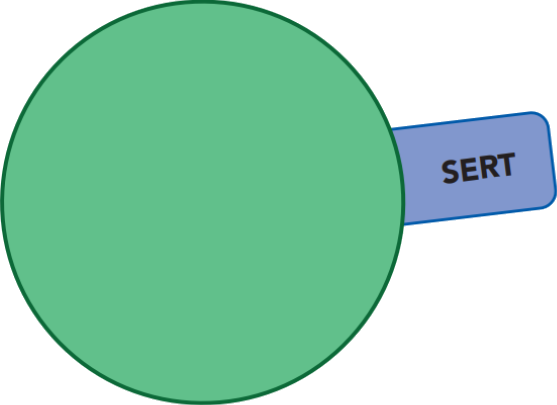 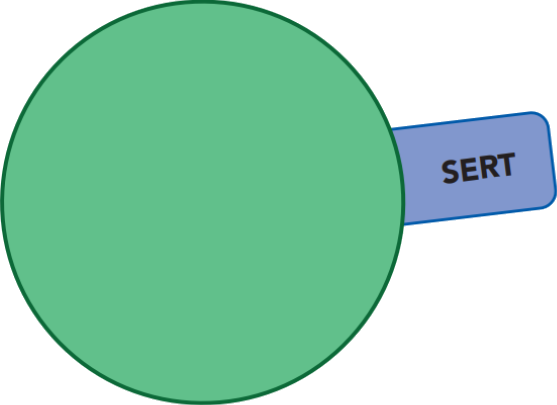 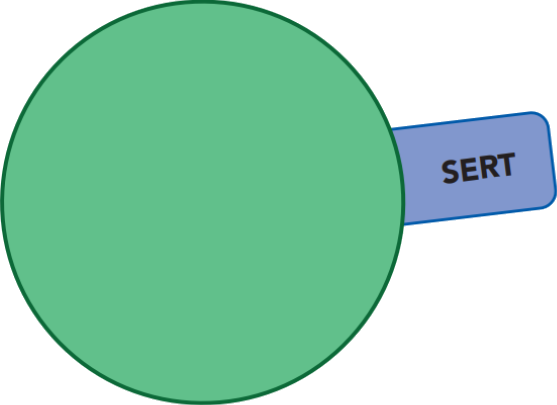 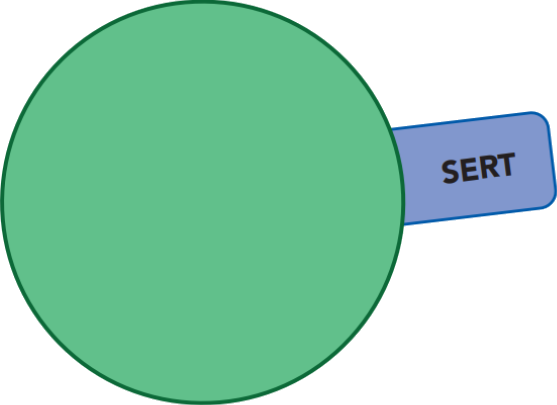 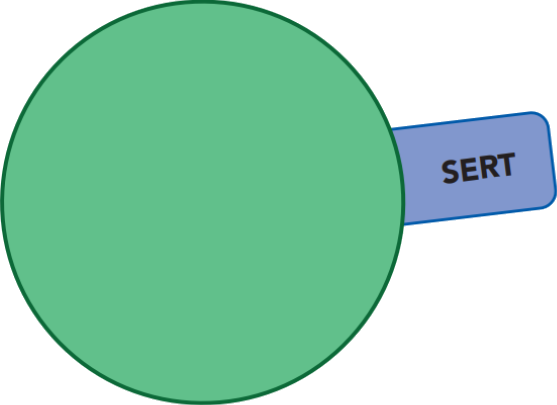 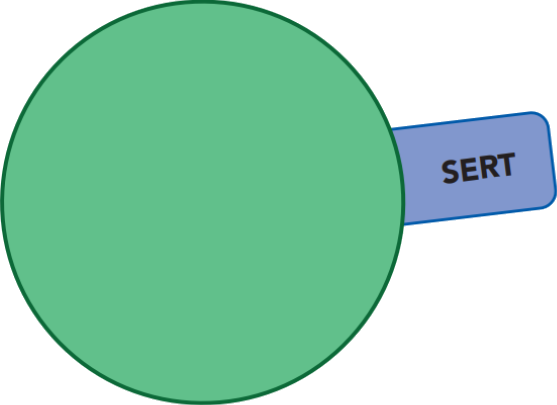 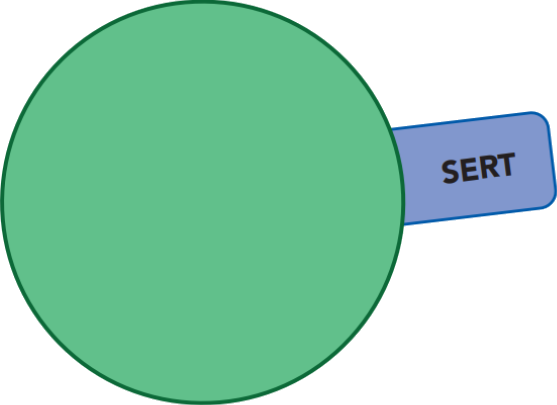 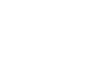 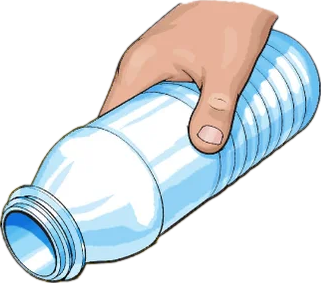 SSRI
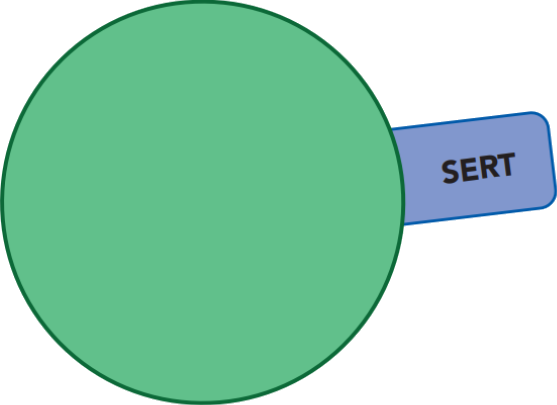 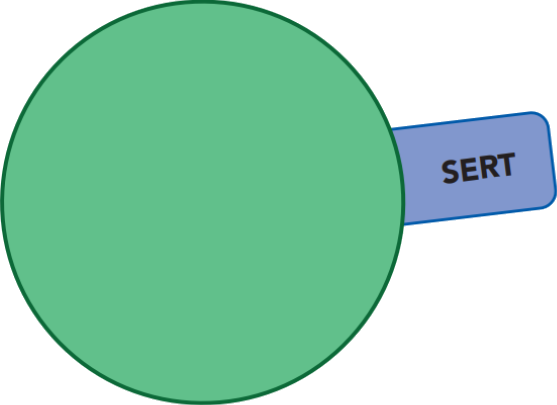 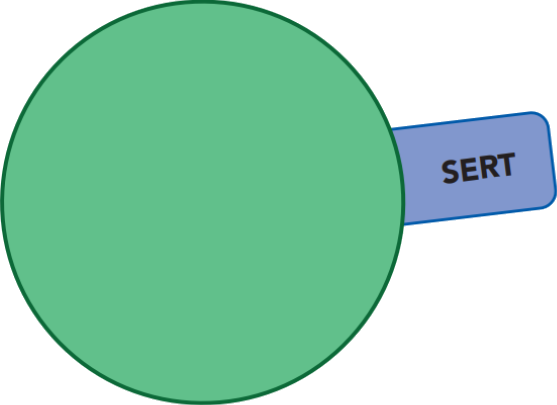 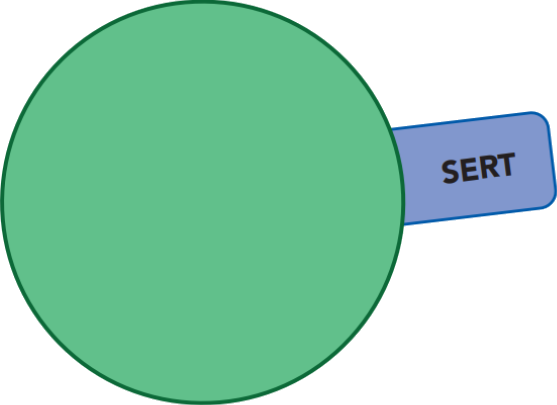 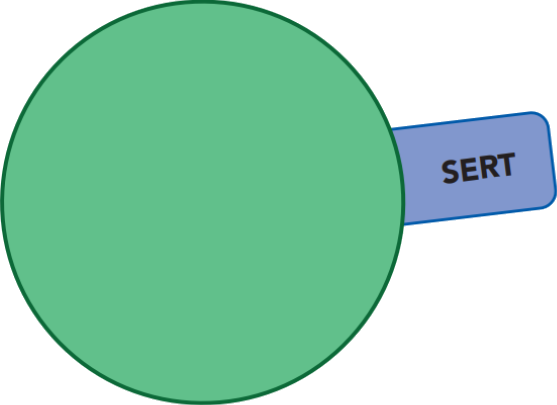 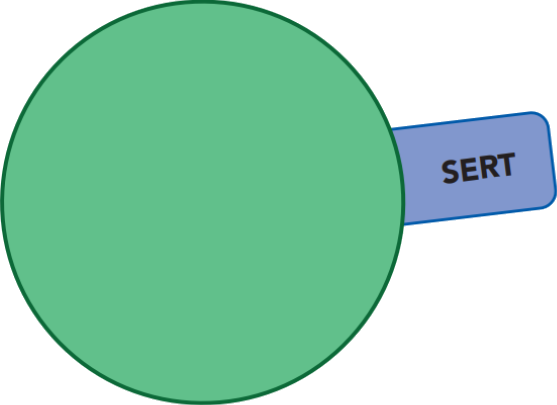 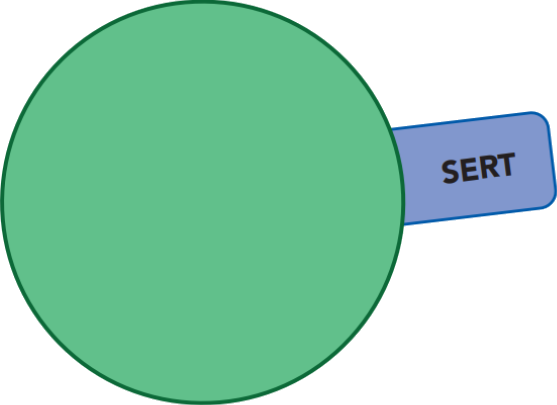 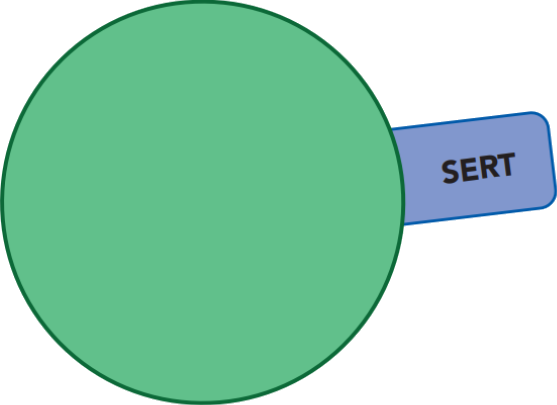 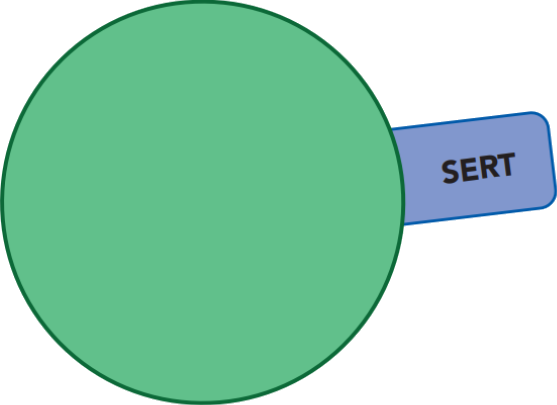 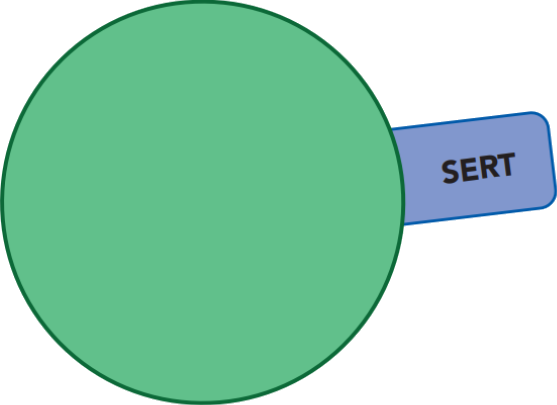 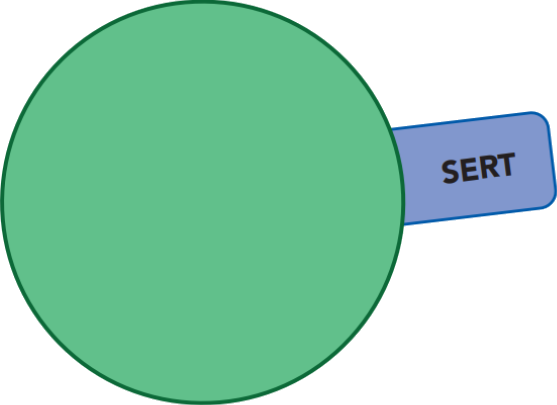 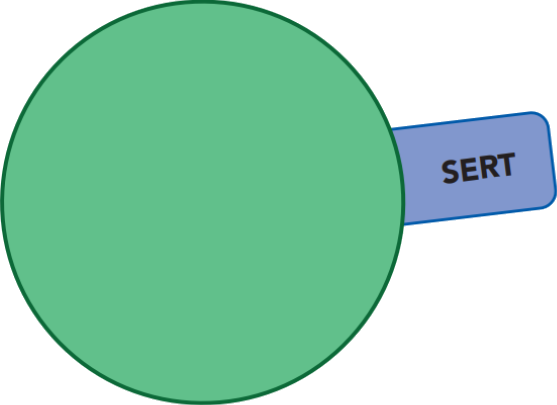 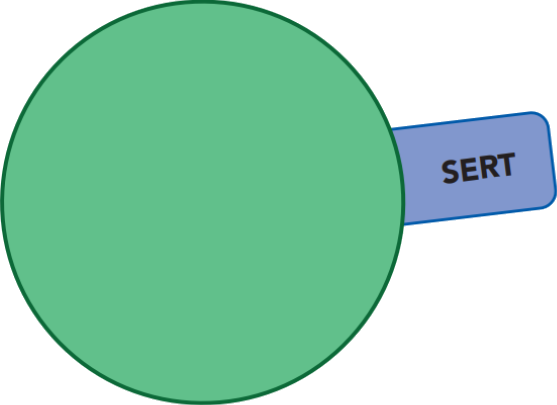 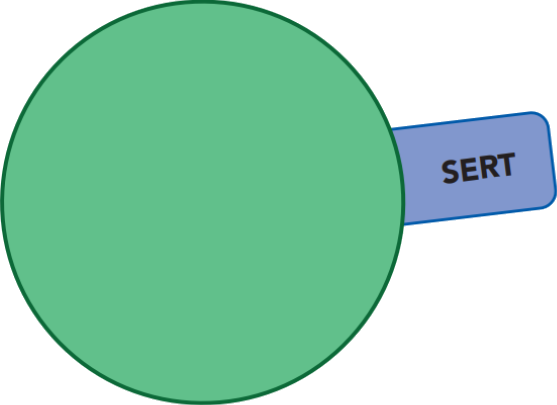 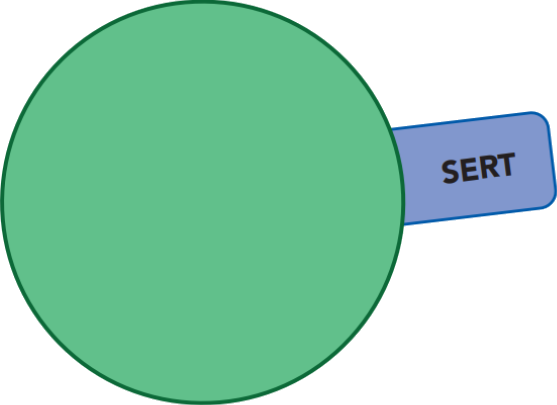 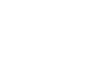 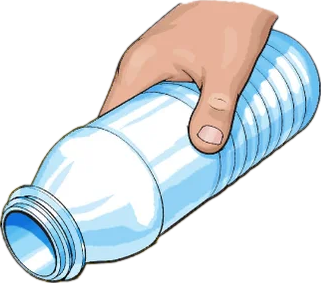 SSRI
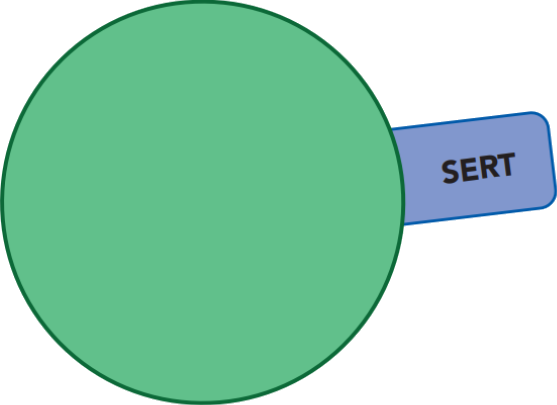 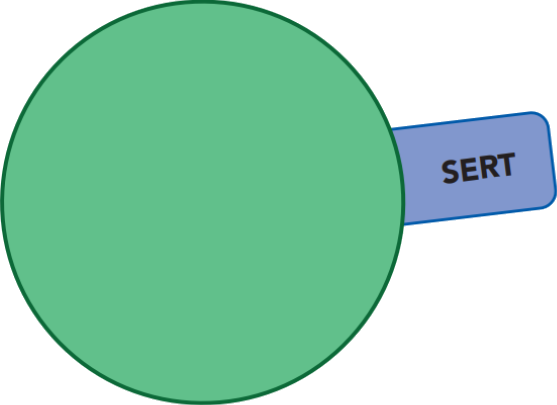 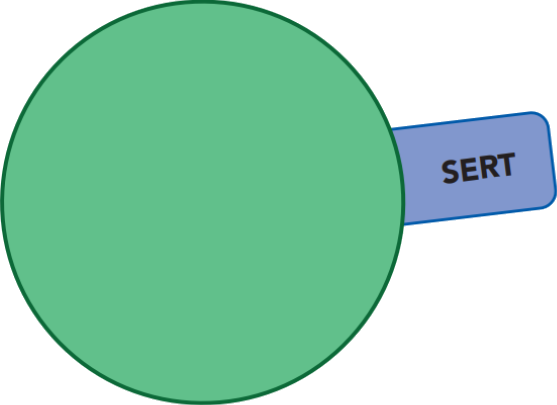 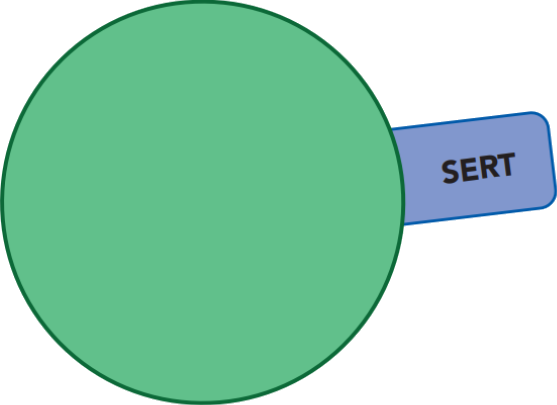 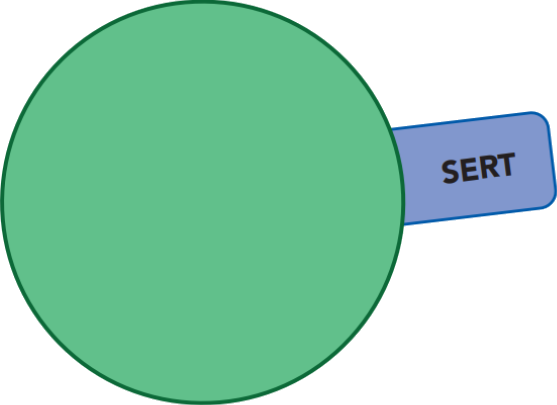 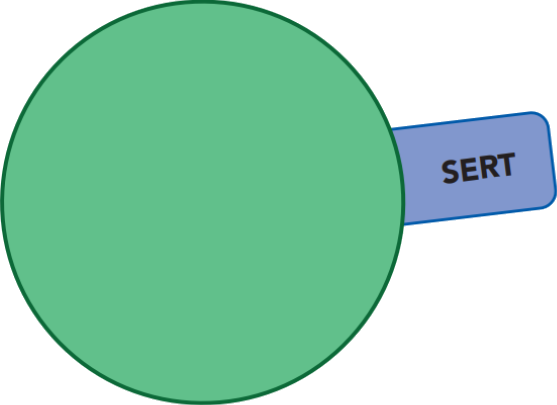 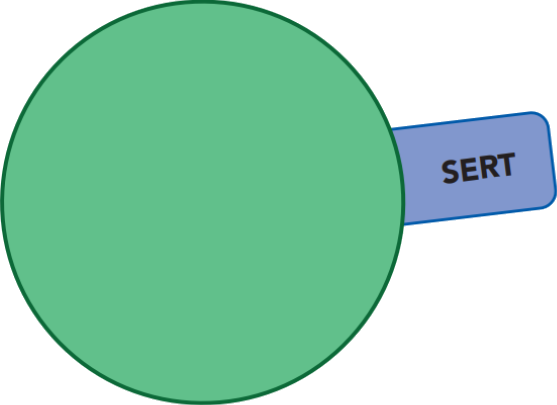 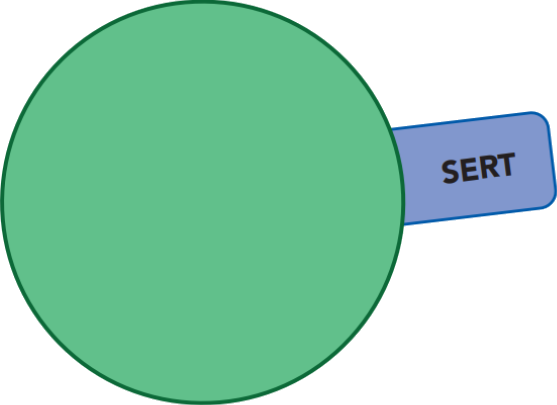 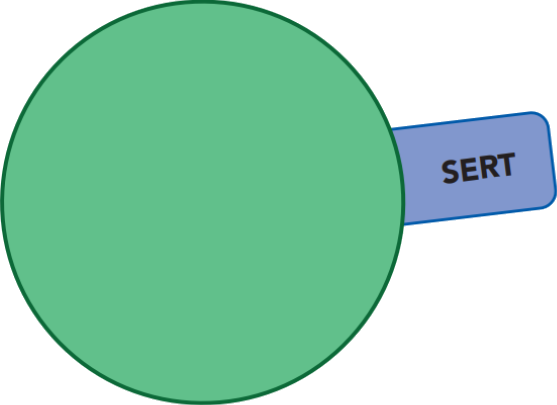 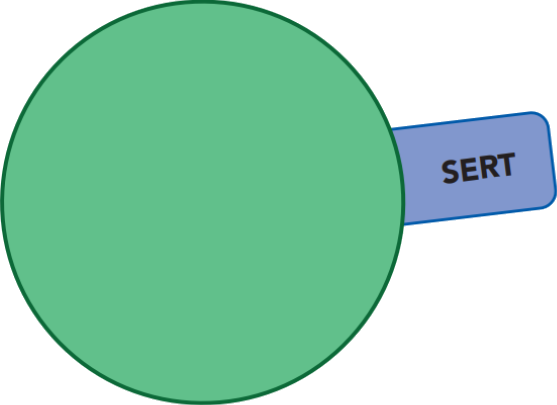 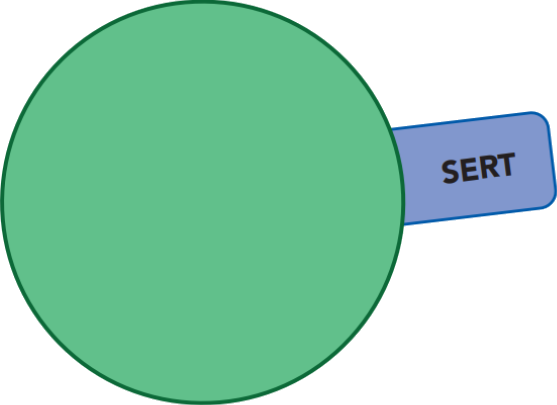 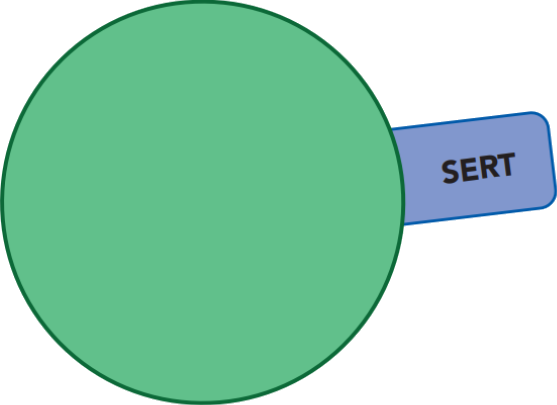 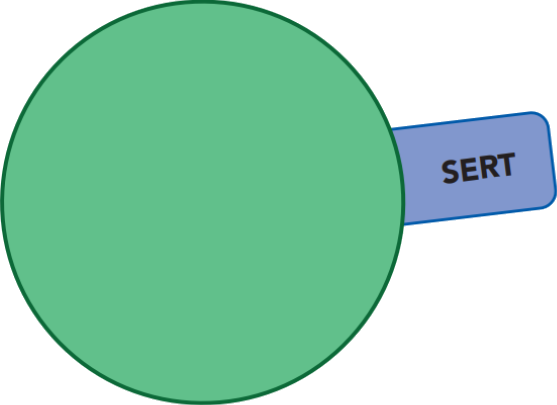 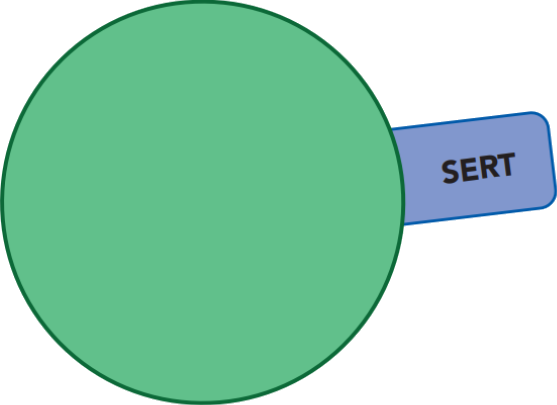 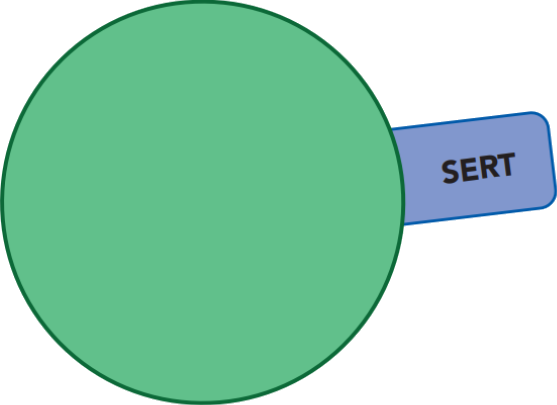 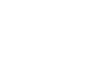 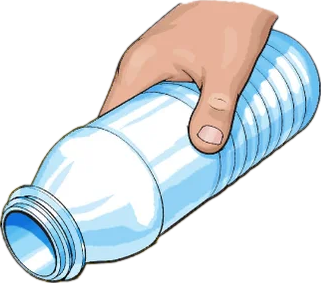 SSRI
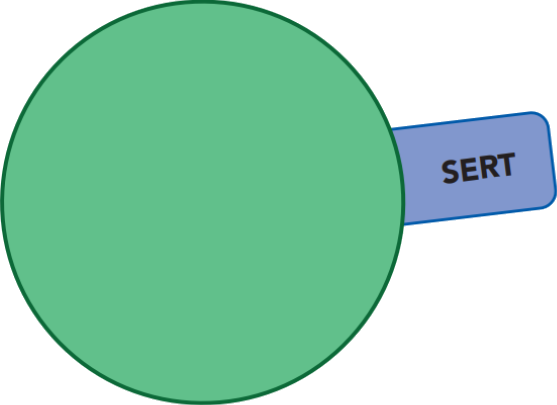 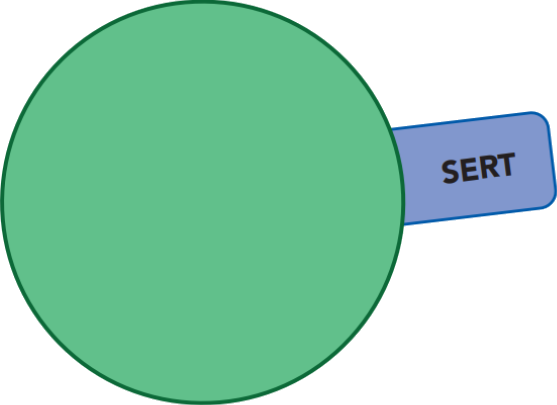 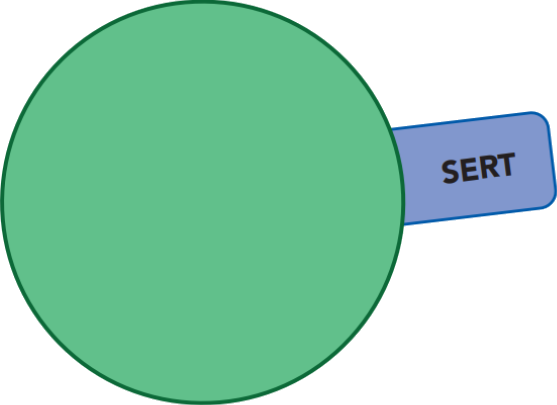 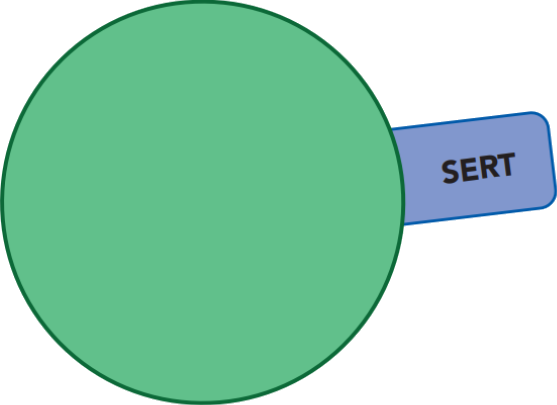 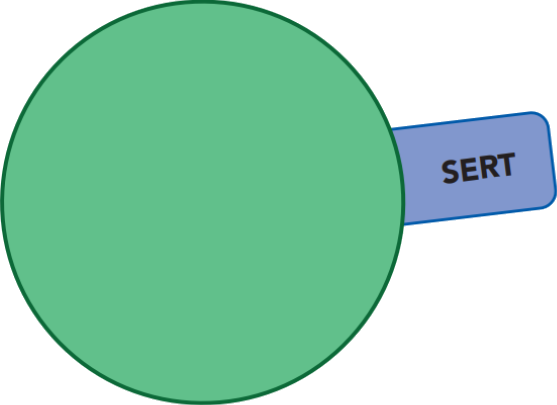 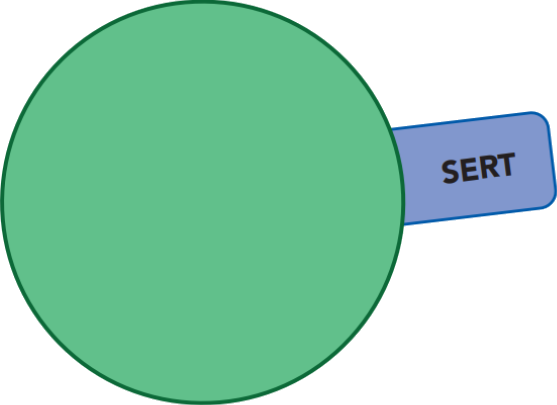 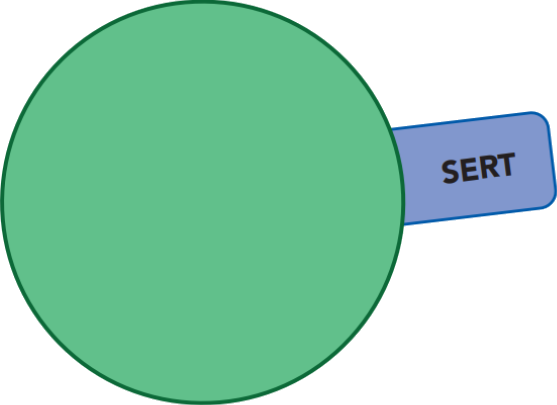 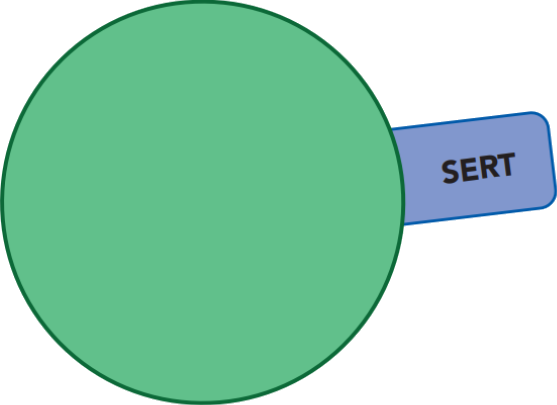 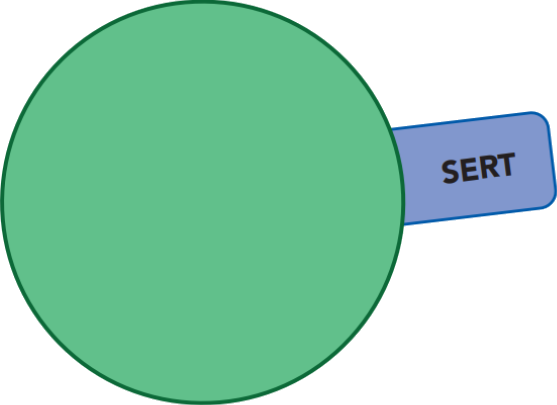 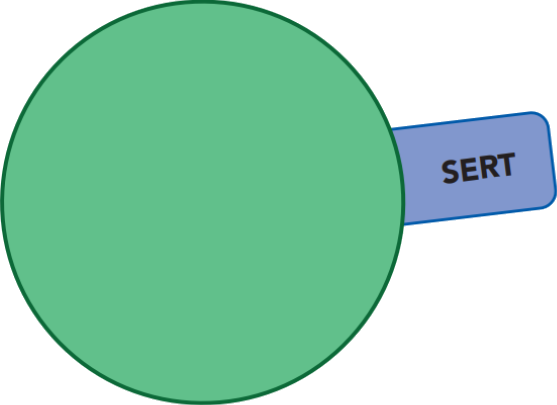 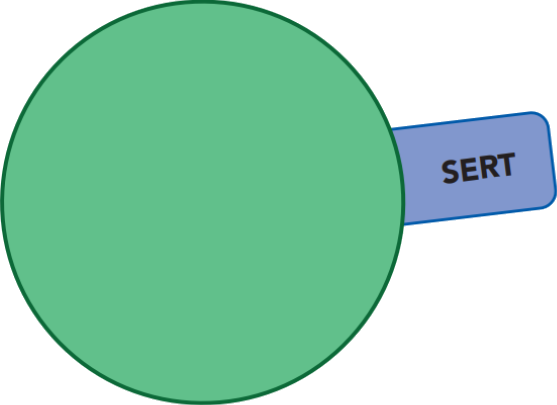 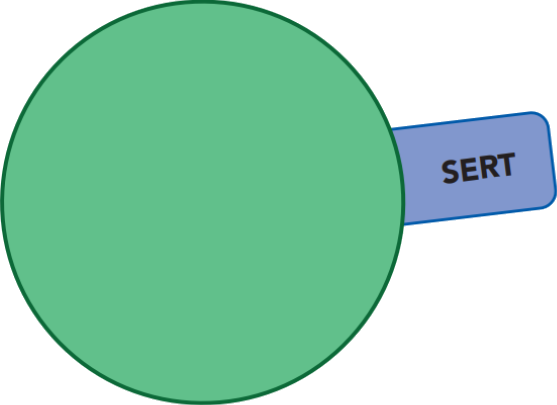 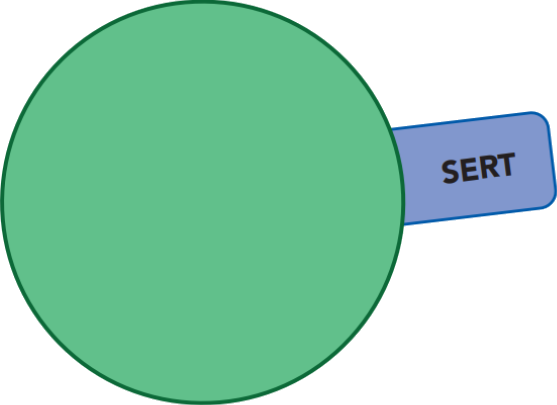 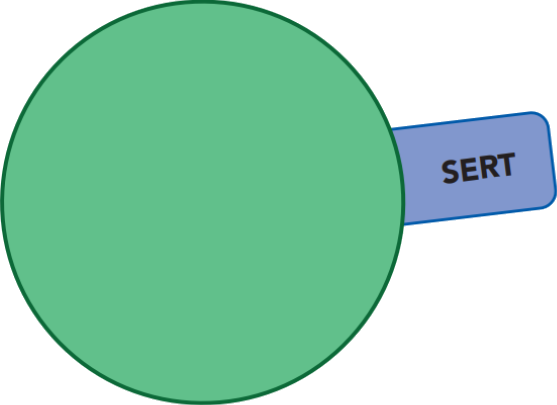 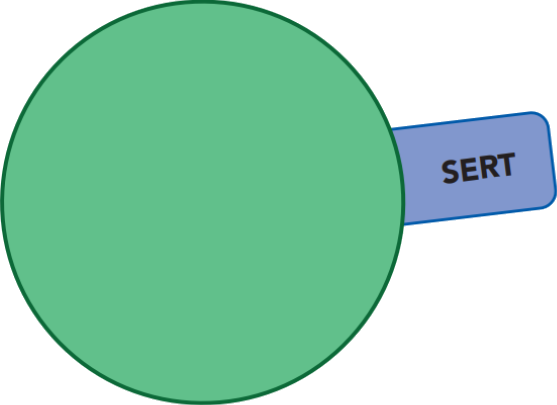 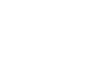 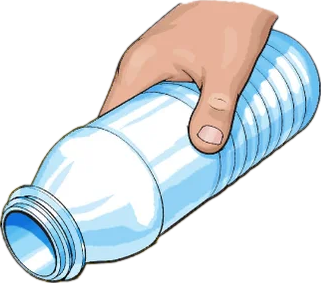 SSRI
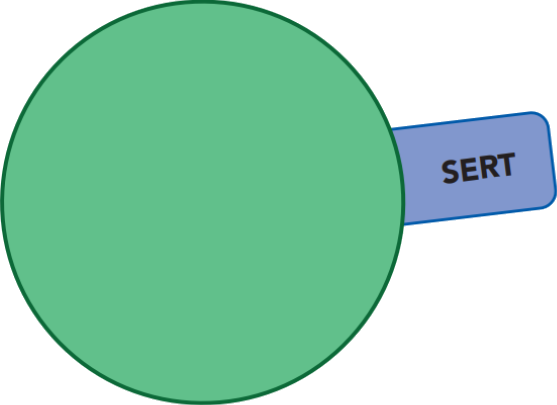 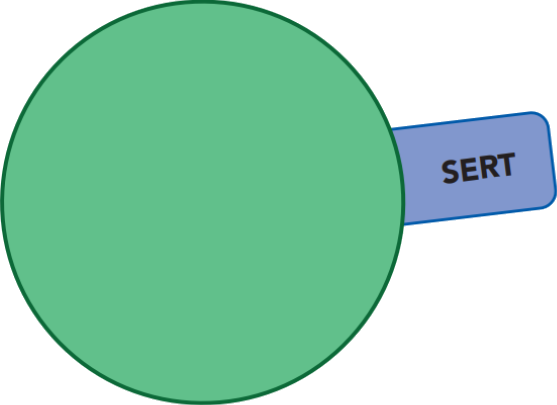 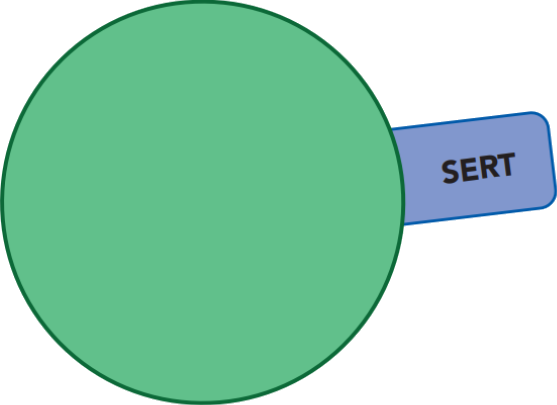 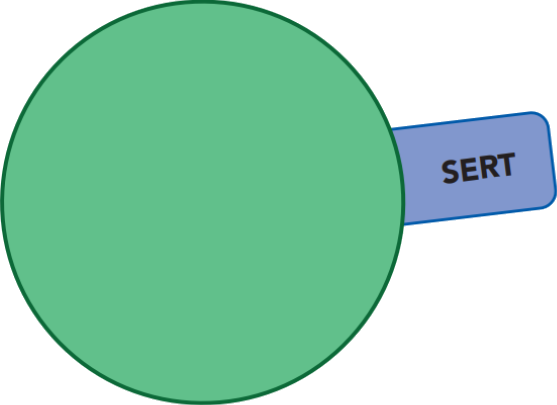 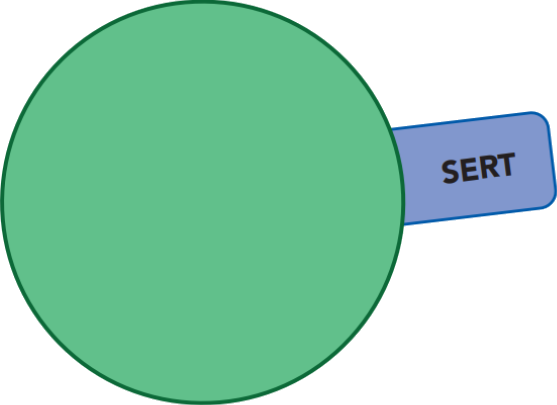 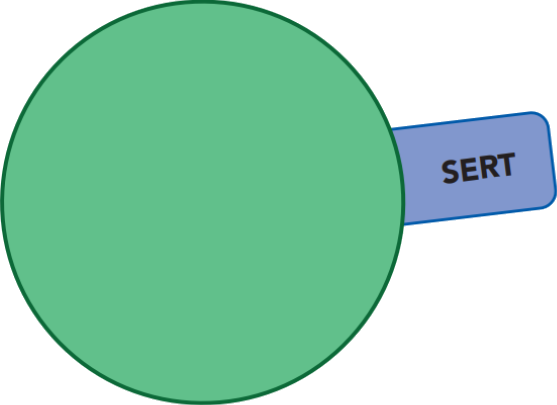 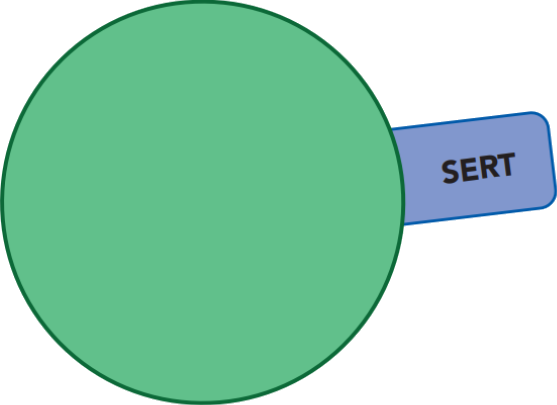 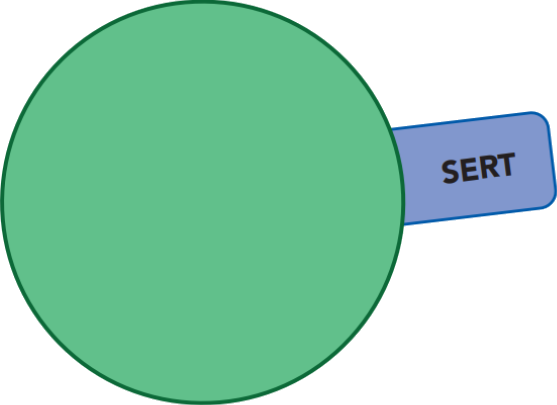 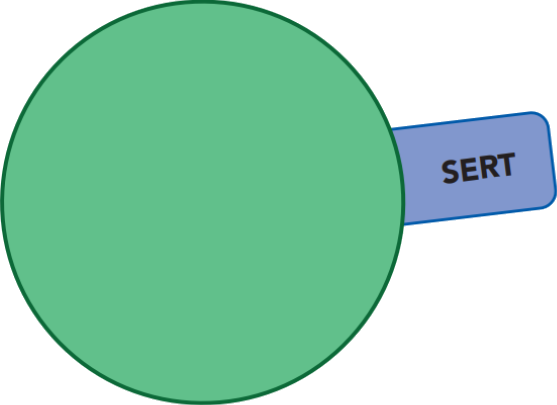 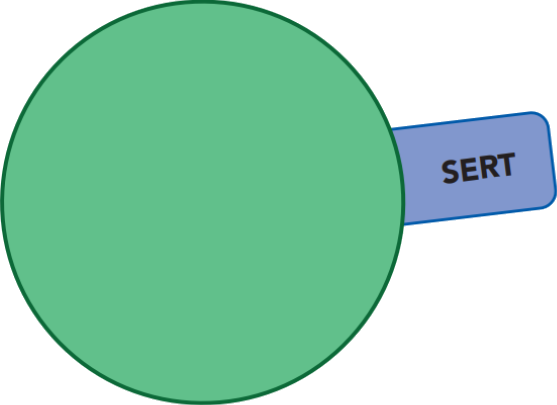 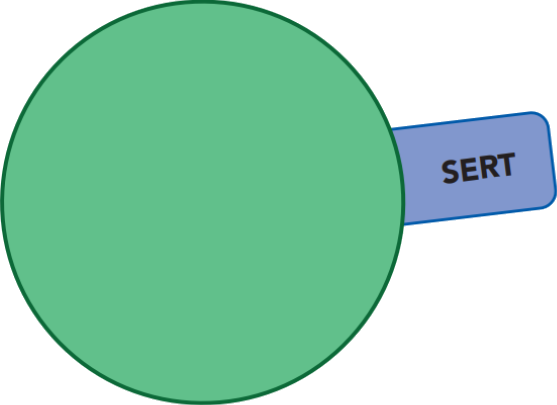 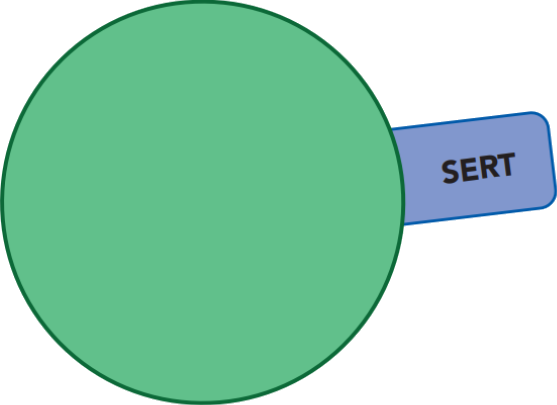 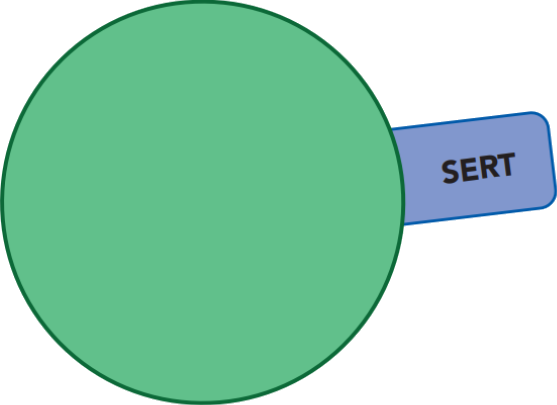 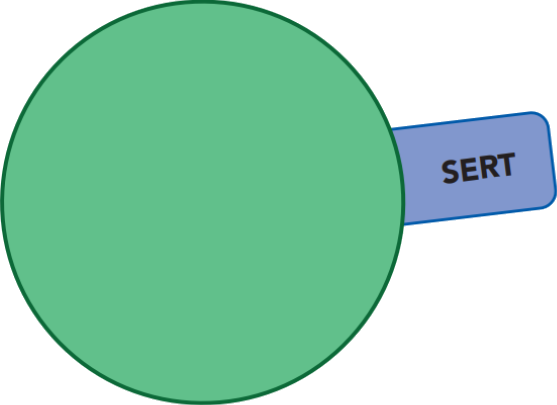 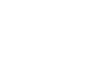 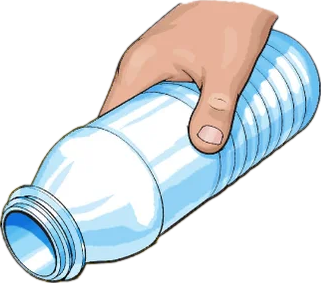 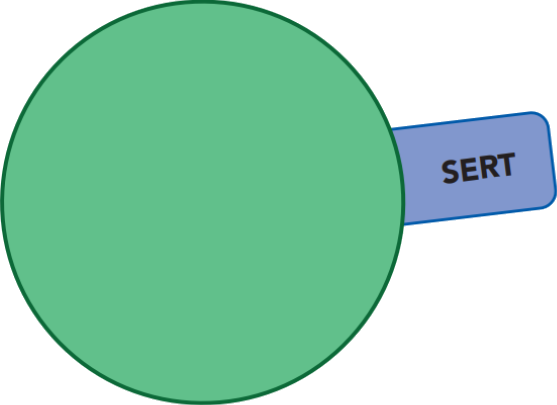 SSRI
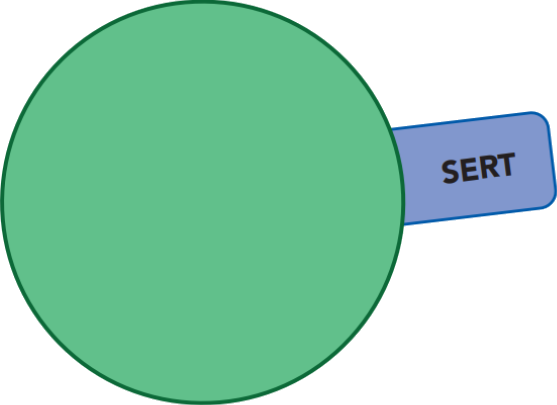 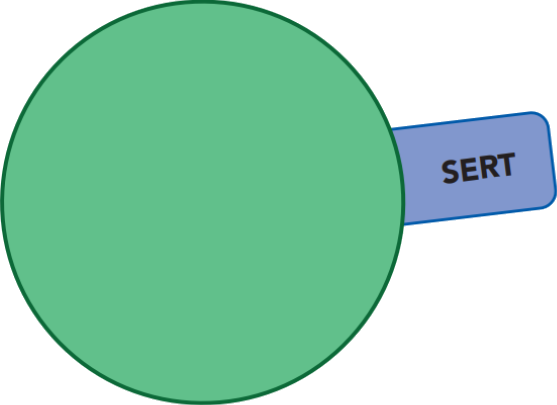 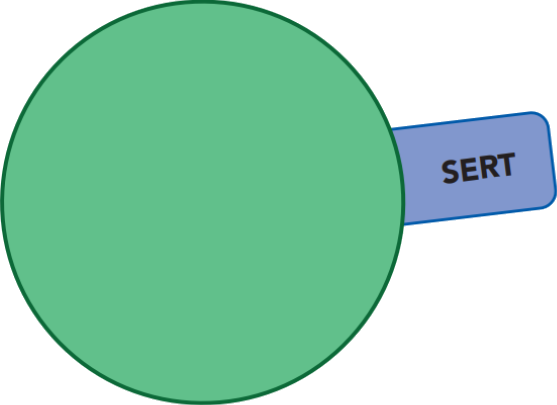 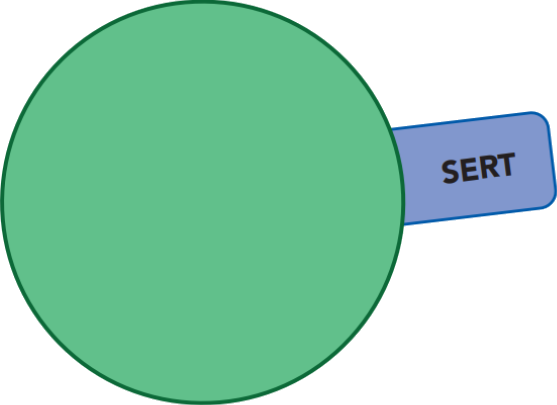 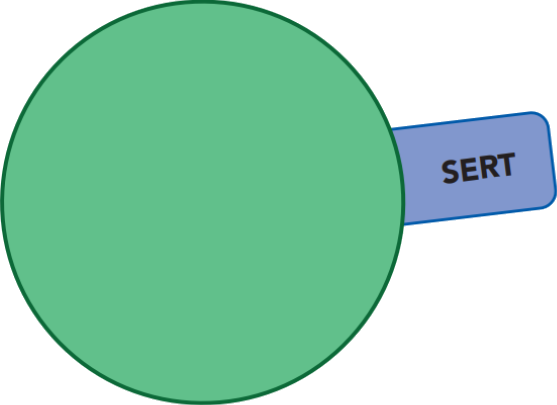 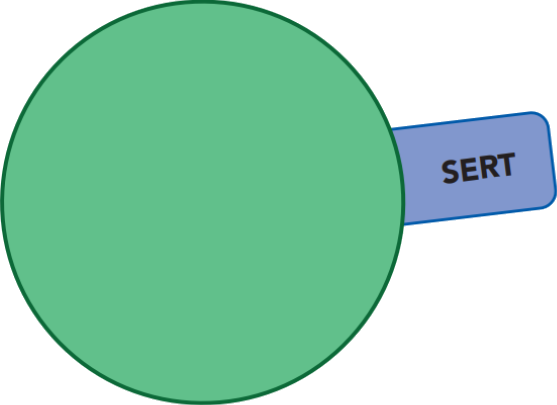 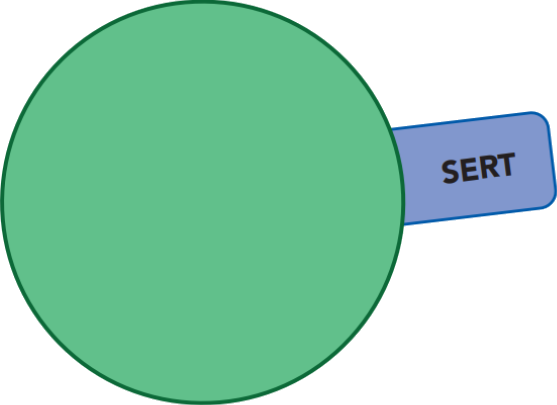 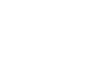 SSRI
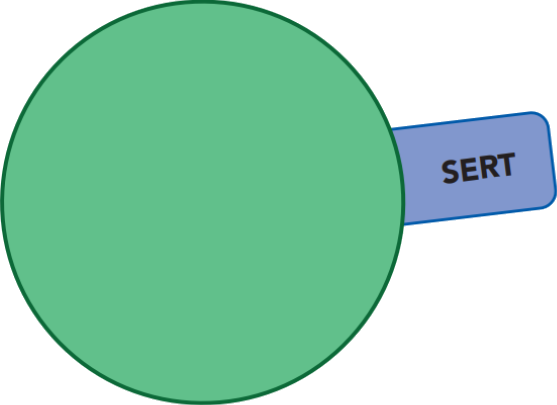 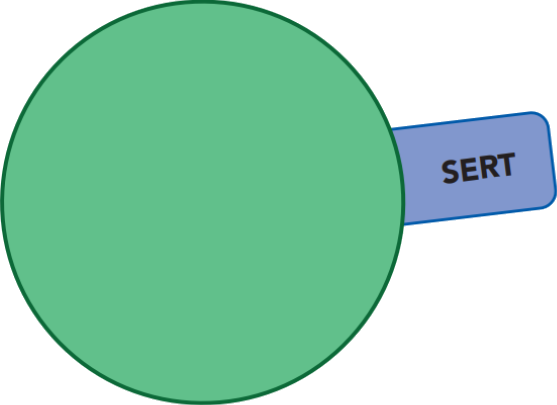 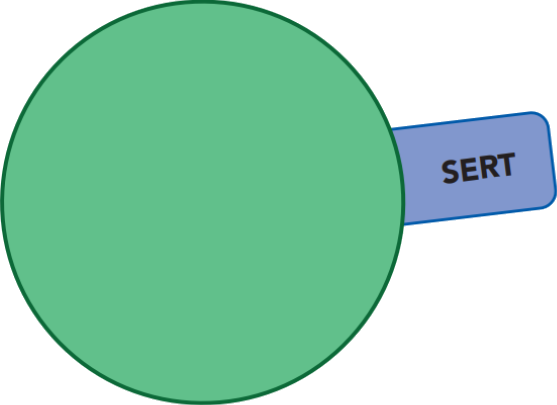 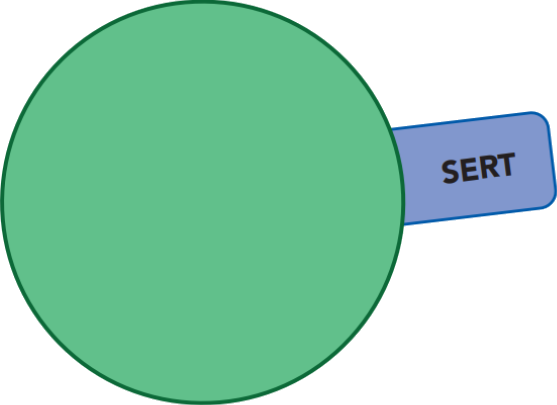 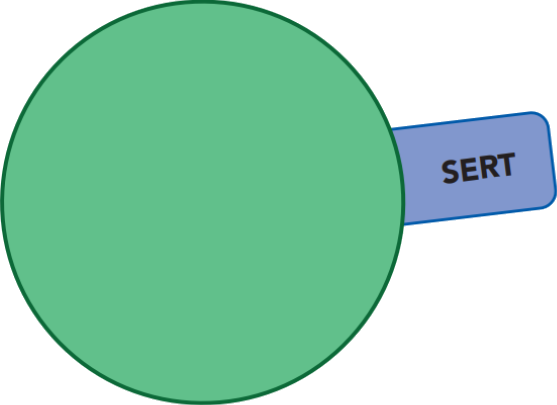 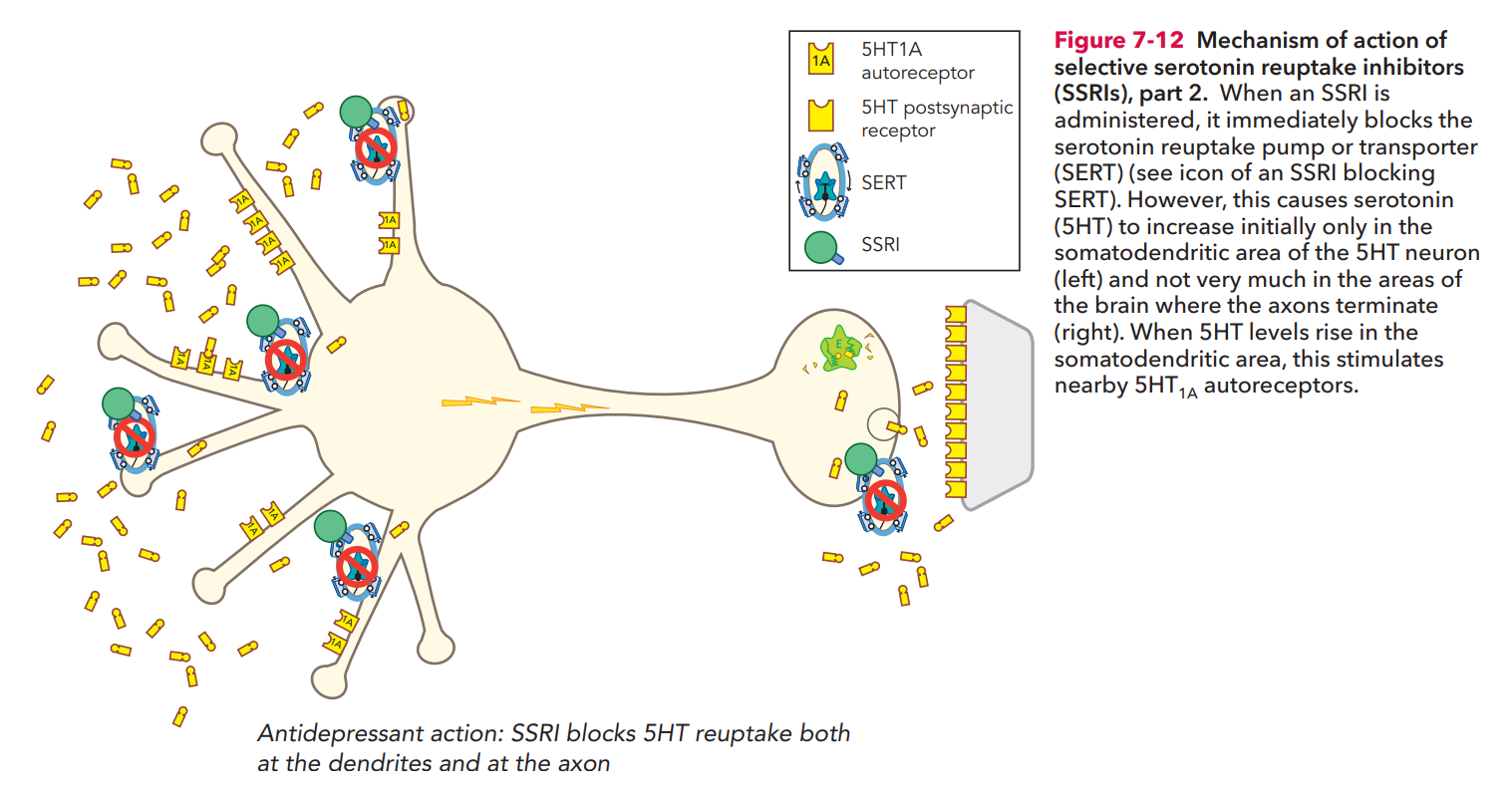 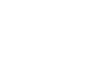 SSRI
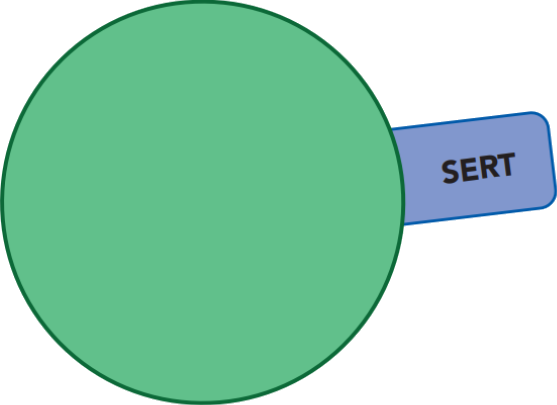 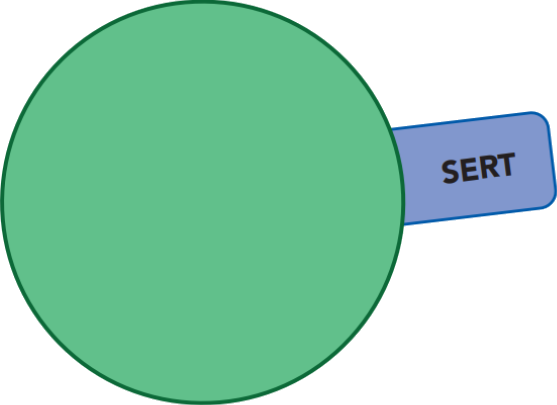 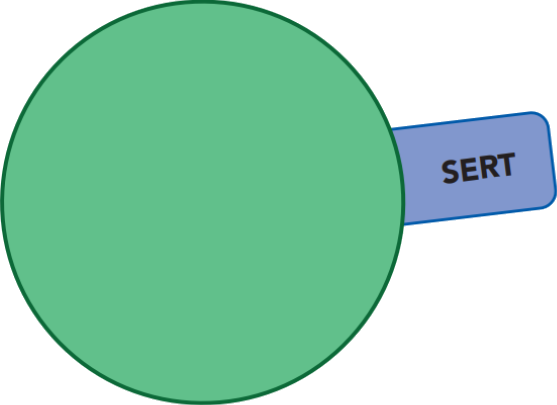 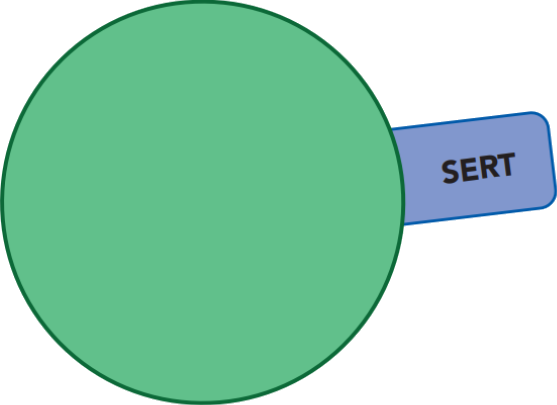 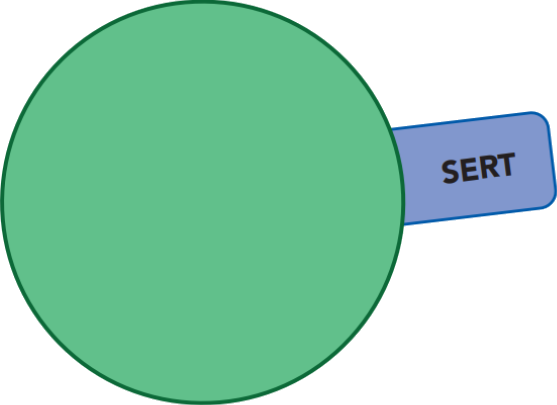 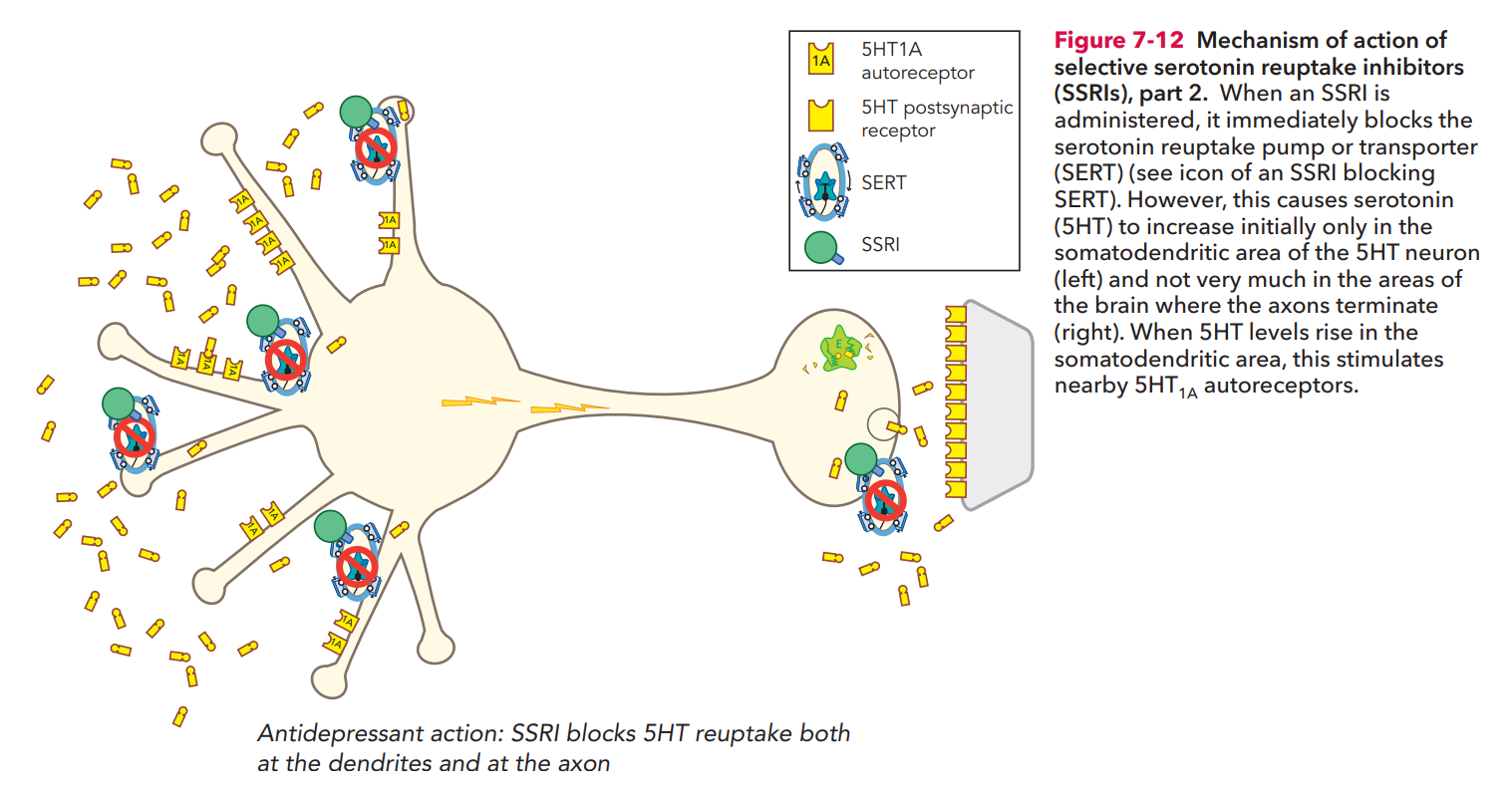 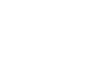 SSRI
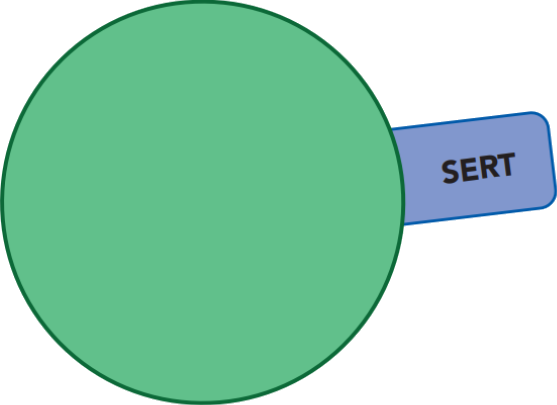 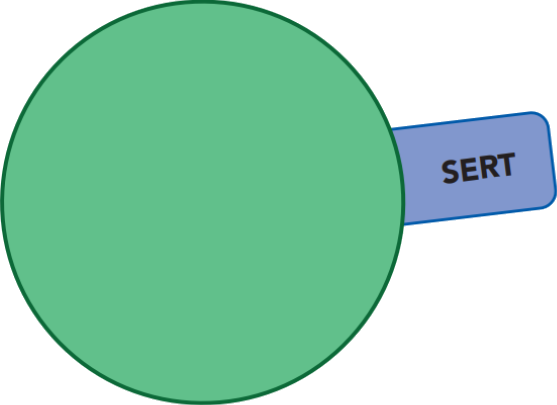 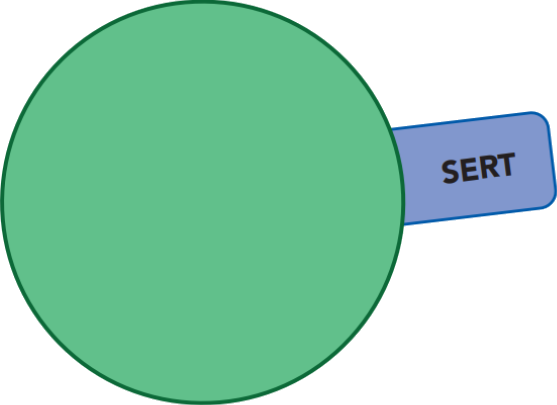 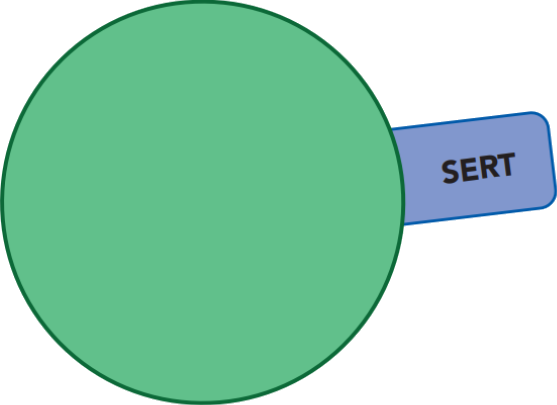 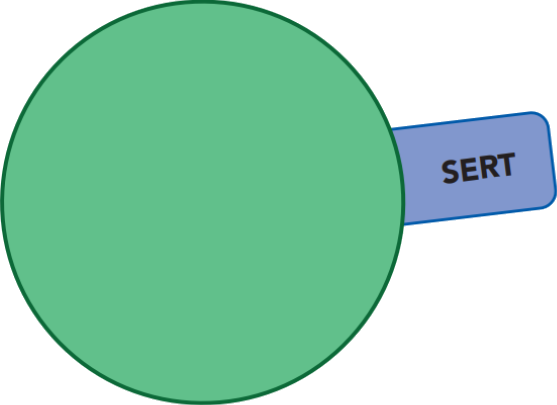 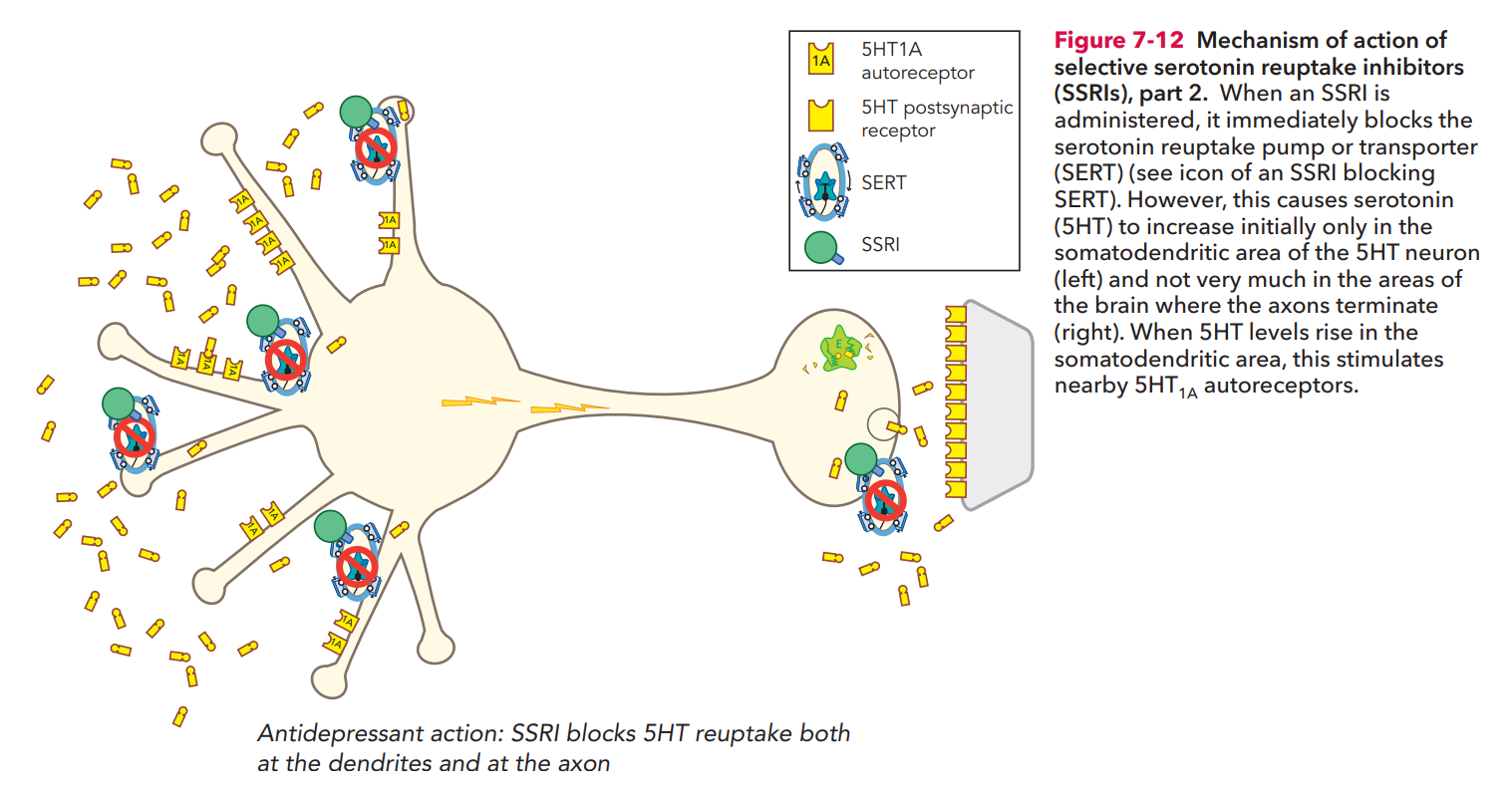 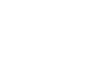 SSRI mechanism - immediate effects
serotonin neuron
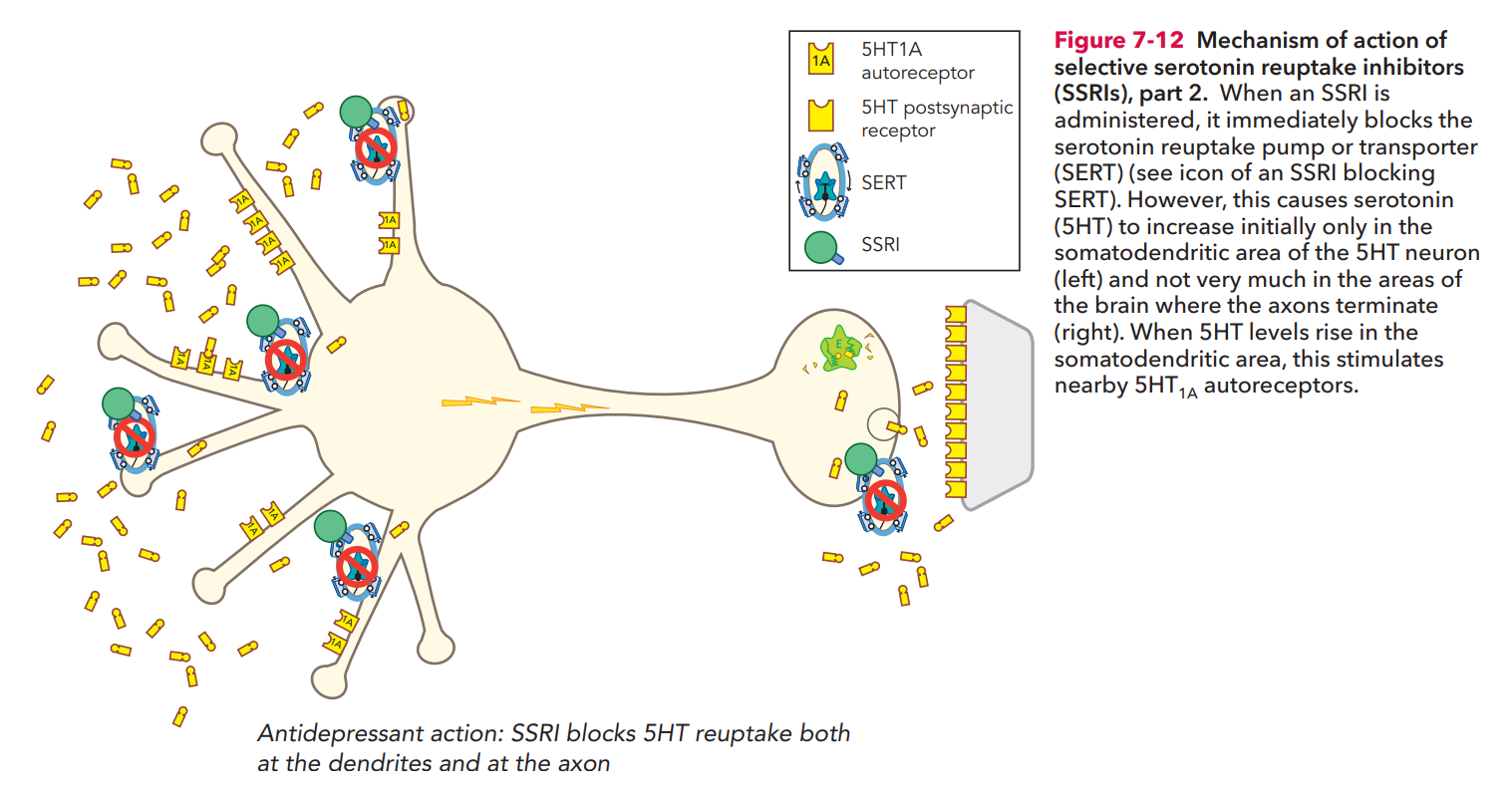 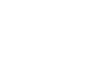 SSRI mechanism - immediate effects
serotonin neuron
SRI blocks SERT at axon terminal
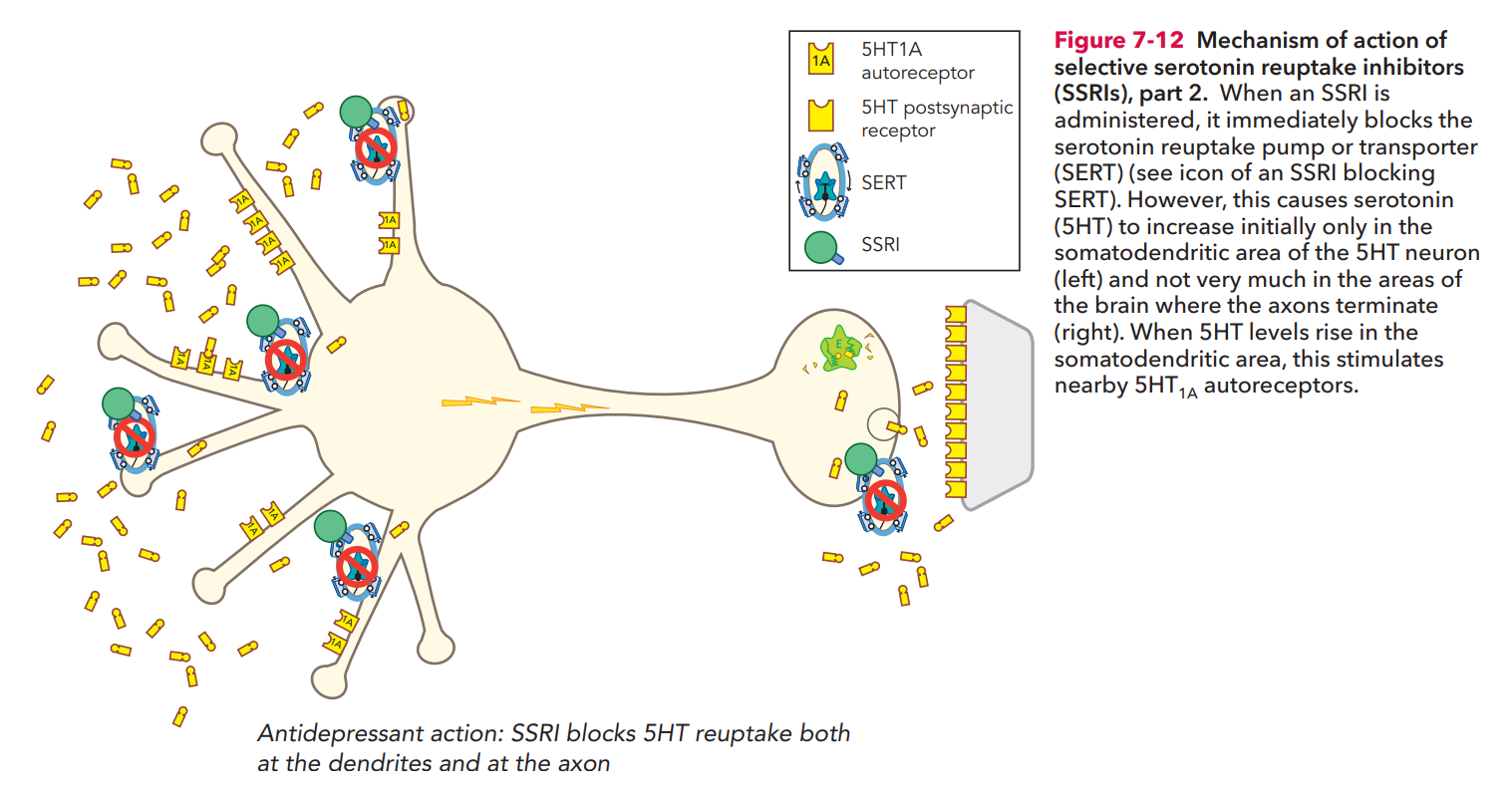 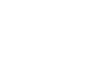 SSRI mechanism - immediate effects
SRI blocks SERT on dendrites
serotonin neuron
SRI blocks SERT at axon terminal
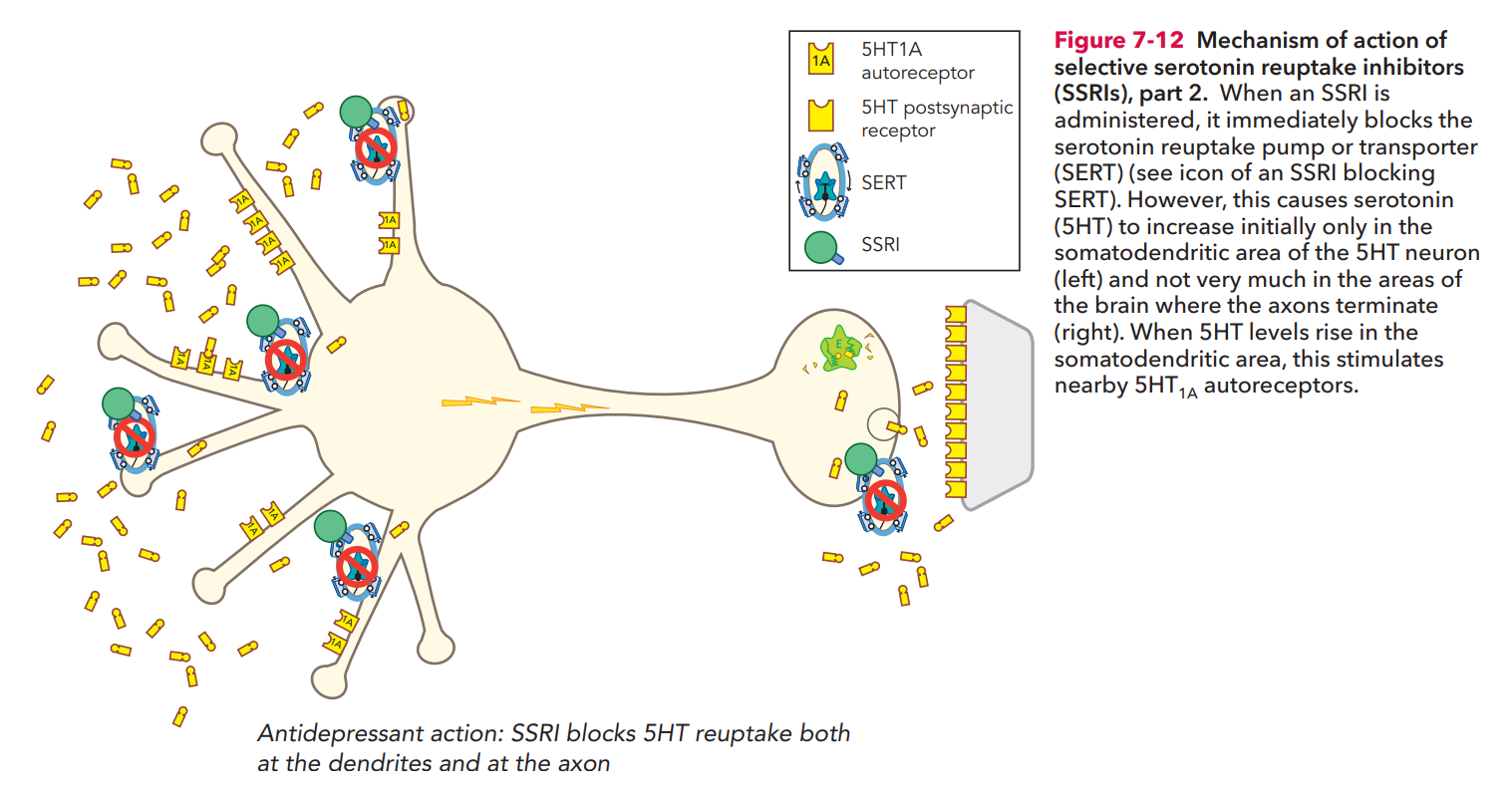 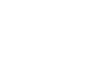 SSRI mechanism - immediate effects
SRI blocks SERT on dendrites
More 5HT in somatodendritic area.
serotonin neuron
SRI blocks SERT at axon terminal
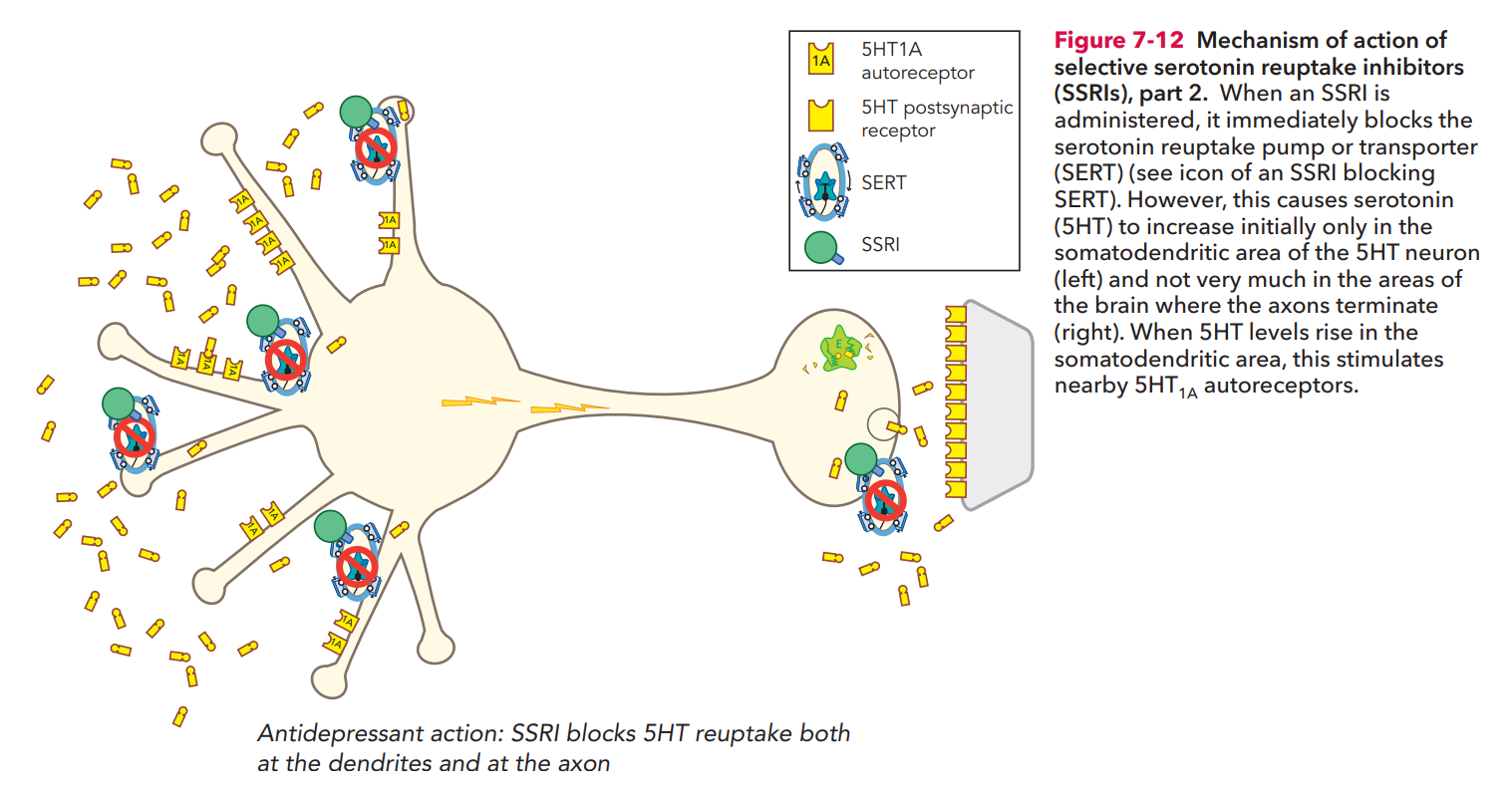 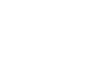 SSRI mechanism - immediate effects
These are 5HT1A autoreceptors
SRI blocks SERT on dendrites
serotonin neuron
SRI blocks SERT at axon terminal
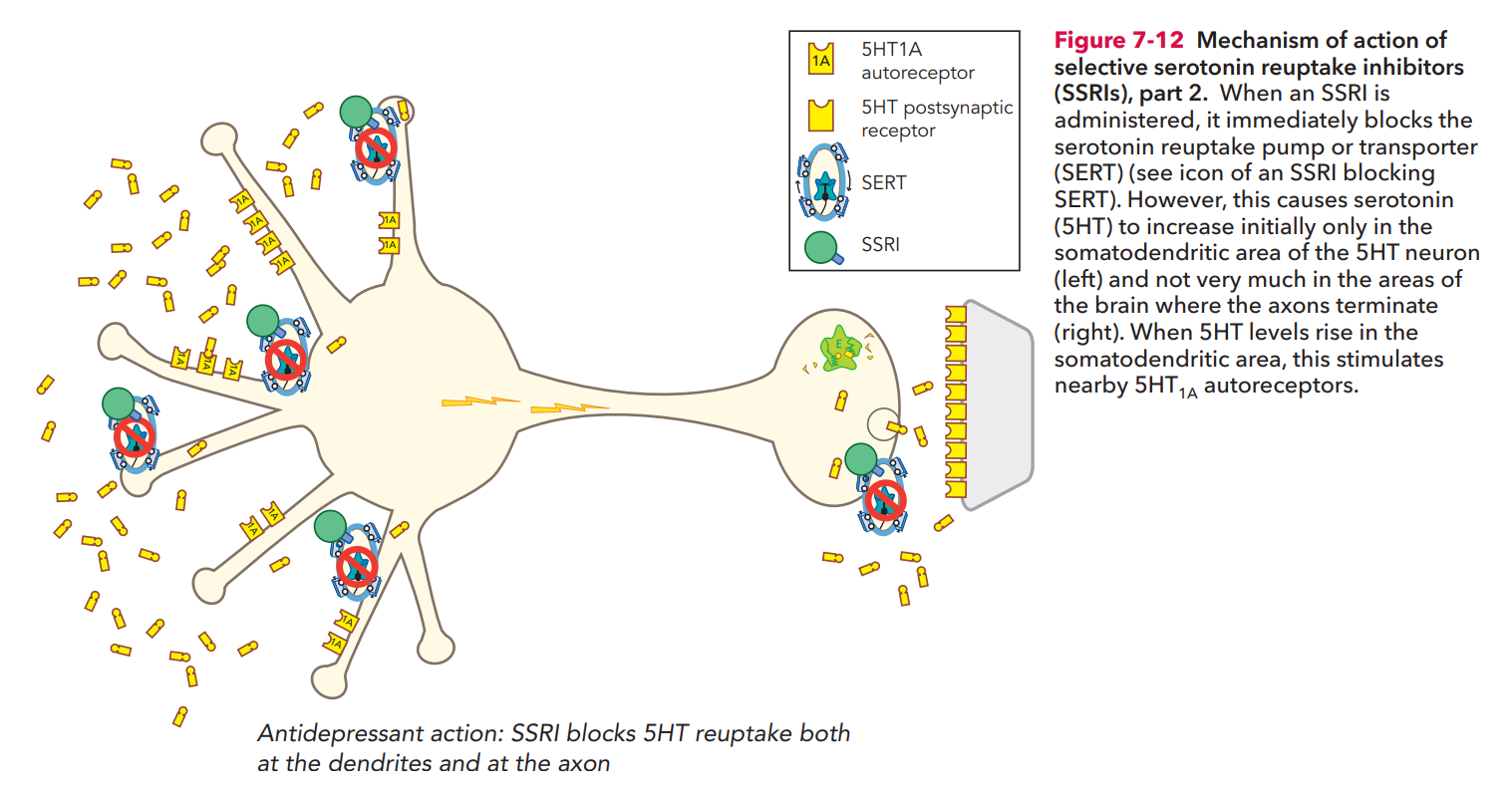 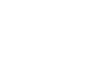 SSRI mechanism - immediate effects
SRI blocks SERT on dendrites
Binding to 5HT1A autoreceptors...
serotonin neuron
SRI blocks SERT at axon terminal
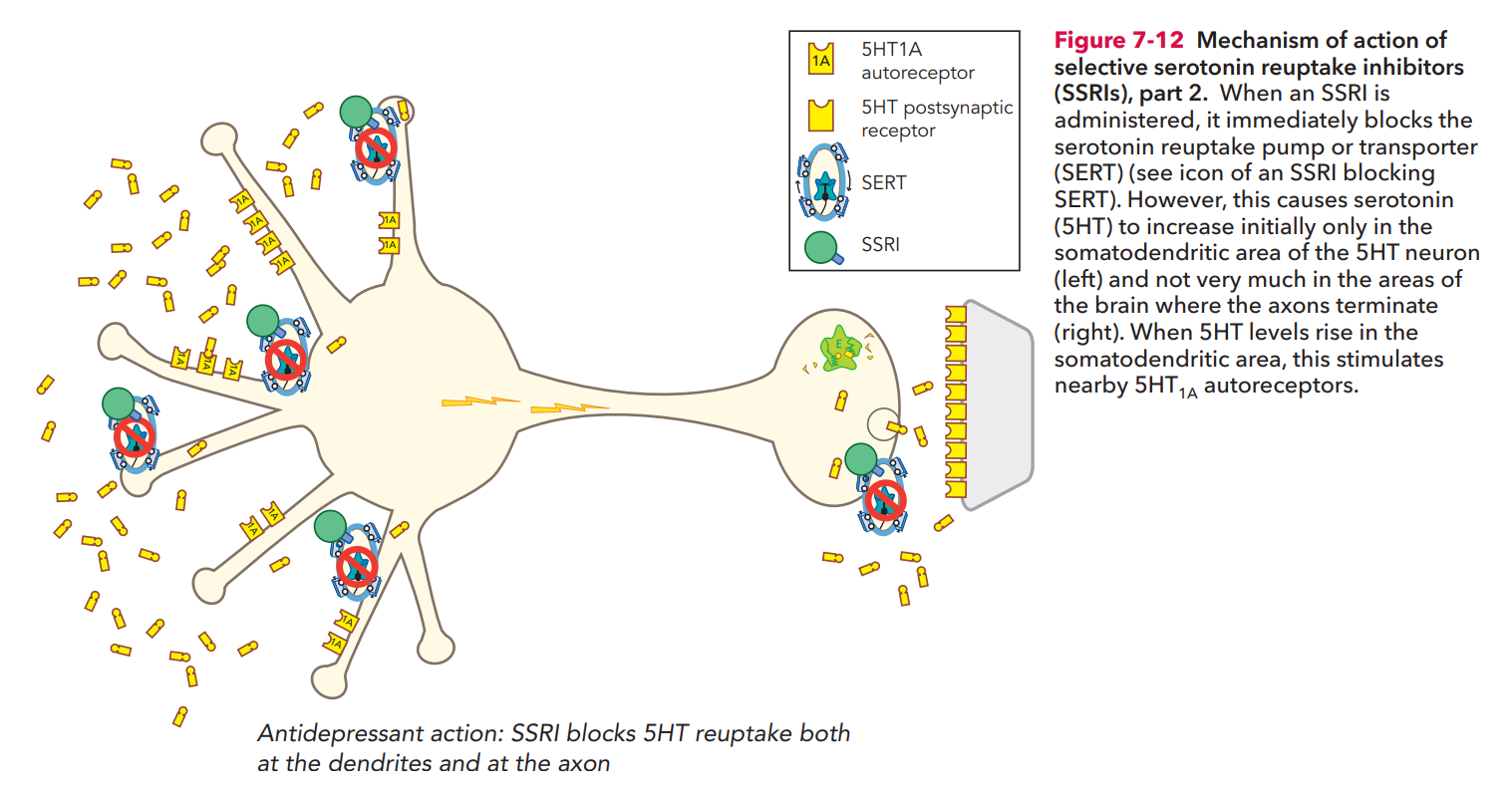 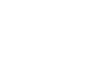 SSRI mechanism - immediate effects
SRI blocks SERT on dendrites
Binding to 5HT1A autoreceptors...
inhibits firing
serotonin neuron
SRI blocks SERT at axon terminal
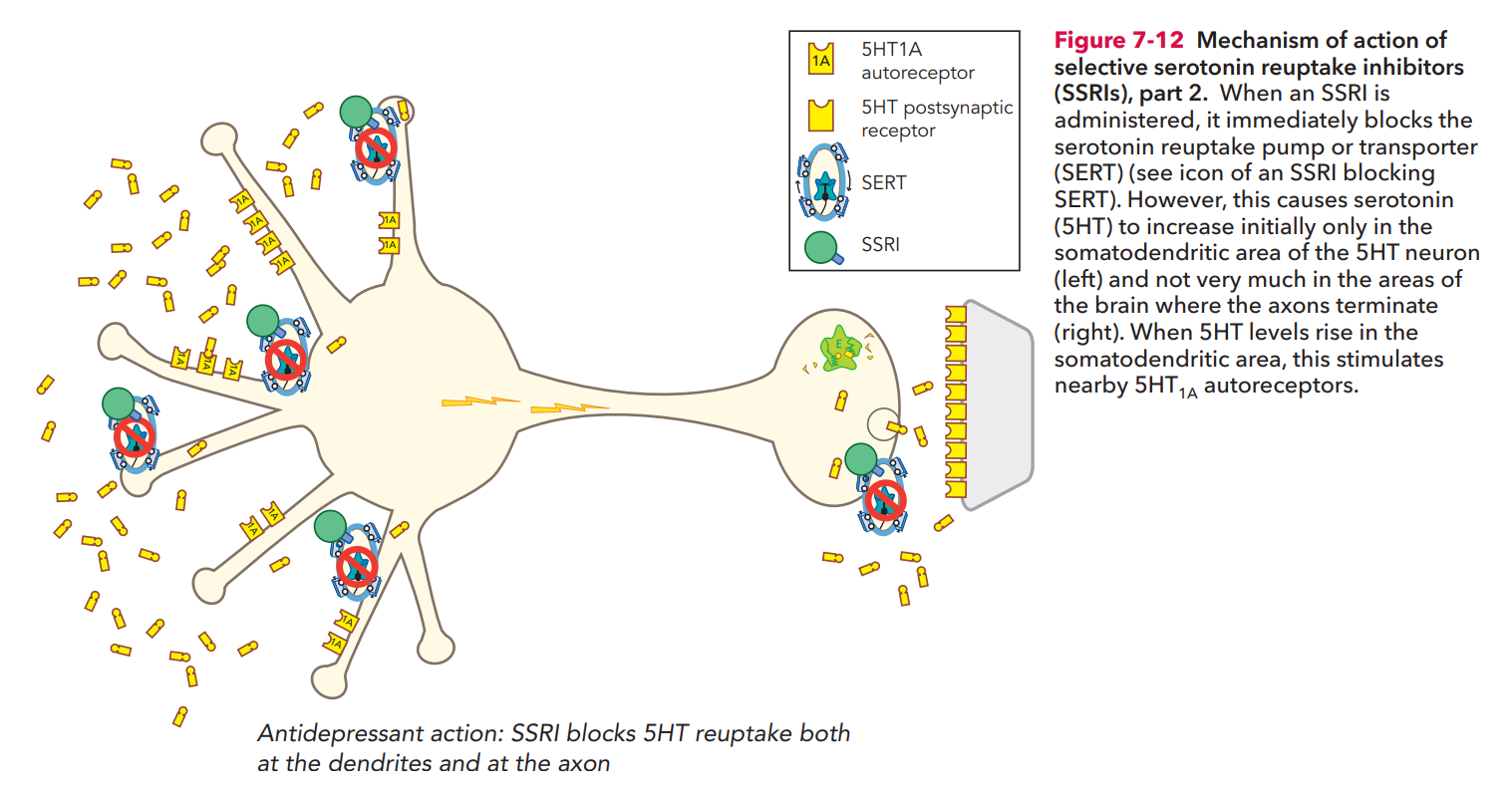 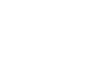 SSRI mechanism - immediate effects
SRI blocks SERT on dendrites
Binding to 5HT1A autoreceptors...
inhibits firing
serotonin neuron
so, still low number of signals...
SRI blocks SERT at axon terminal
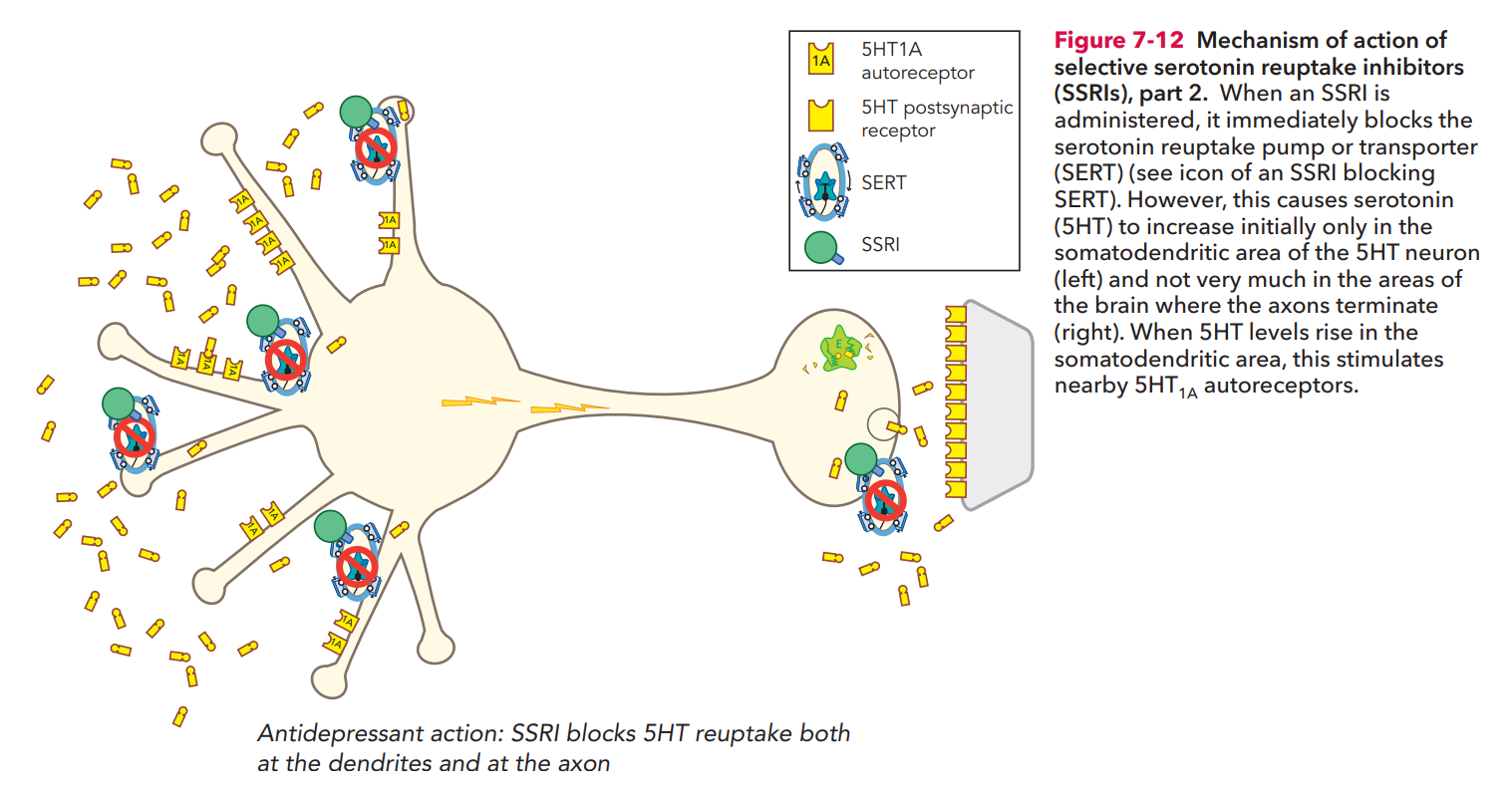 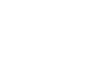 SSRI mechanism - immediate effects
SRI blocks SERT on dendrites
Binding to 5HT1A autoreceptors...
inhibits firing
serotonin neuron
so, still low number of signals...
 despite SSRI
SRI blocks SERT at axon terminal
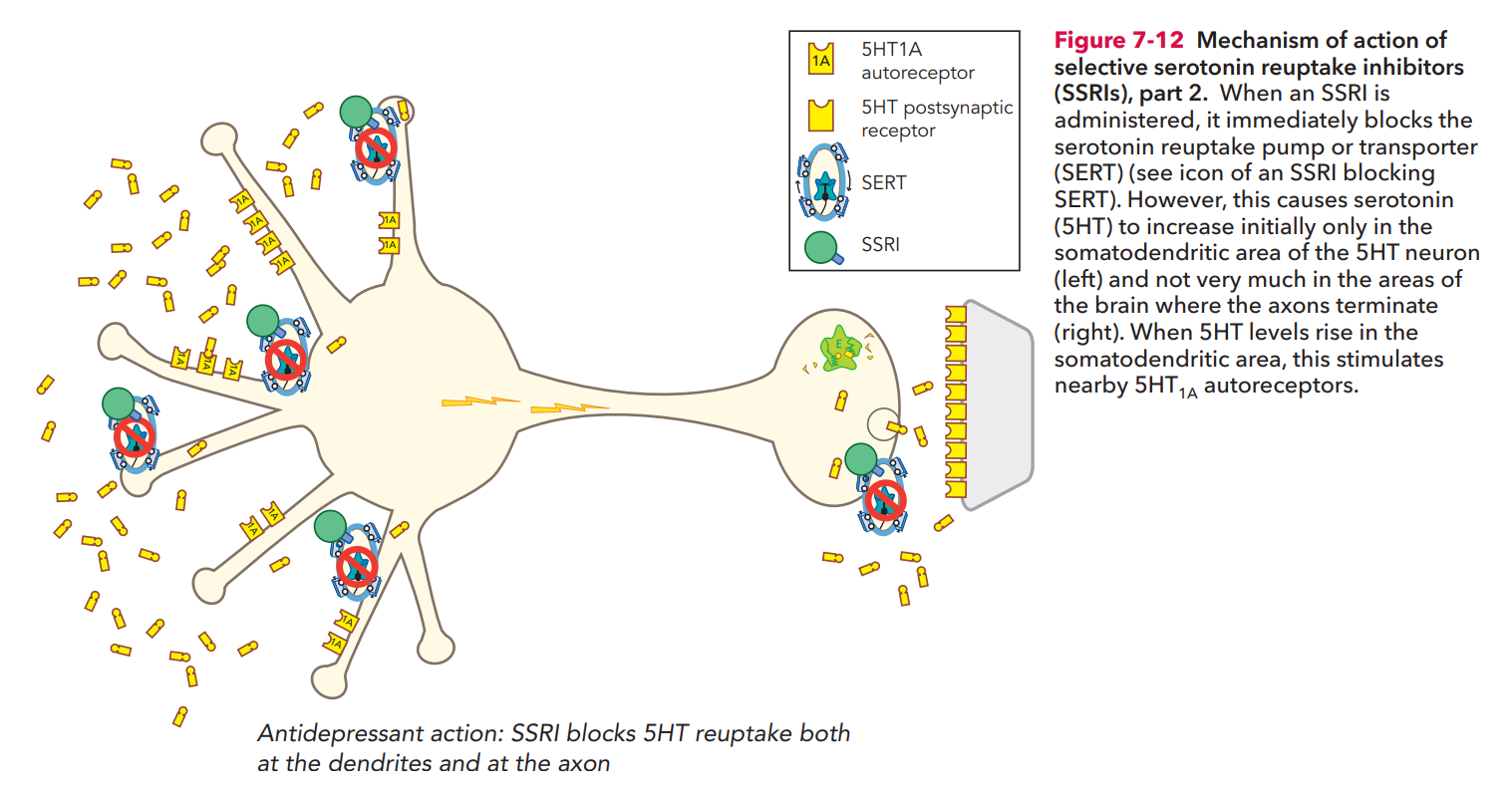 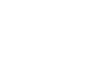 SSRI mechanism - immediate effects
SRI blocks SERT on dendrites
Binding to 5HT1A autoreceptors...
inhibits firing
serotonin neuron
so, not much more 5HT in axon terminal
so, still low number of signals...
 despite SSRI
SRI blocks SERT at axon terminal
SSRI mechanism - delayed effects
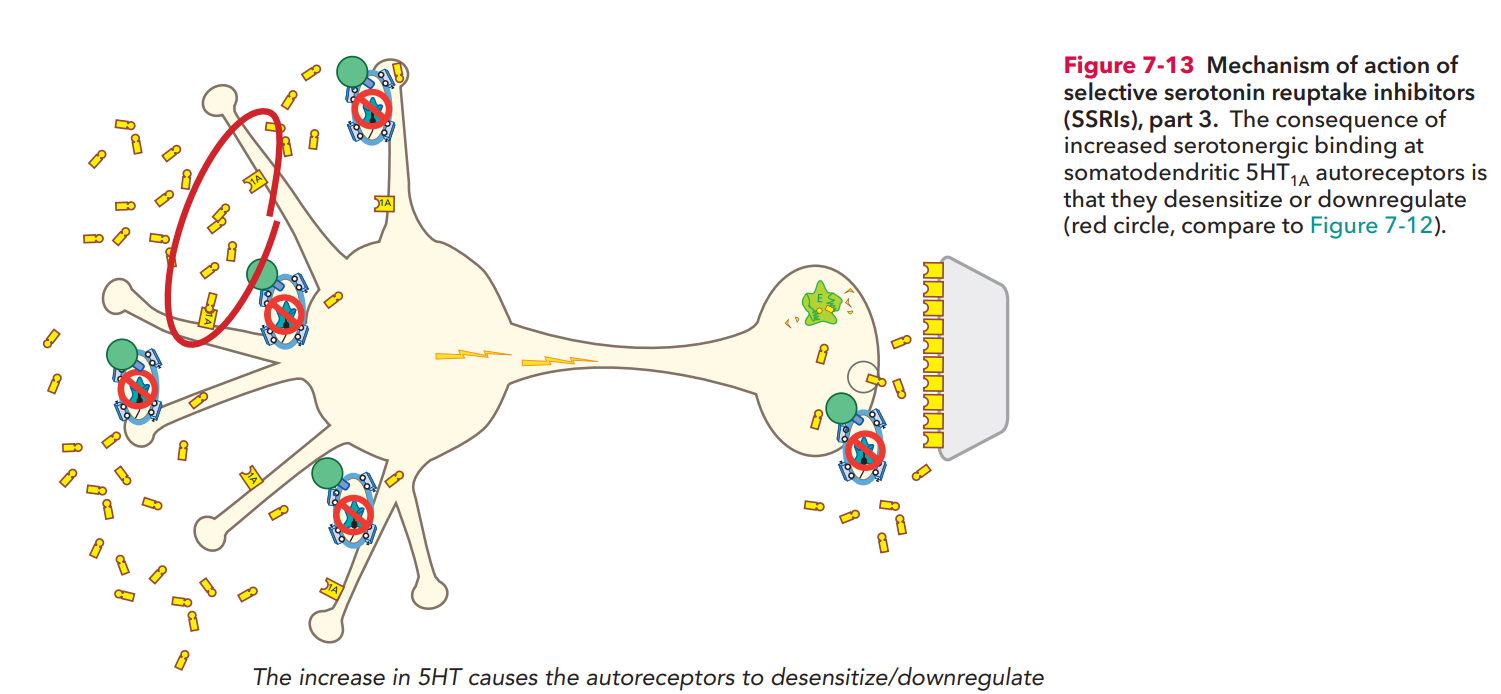 serotonin neuron
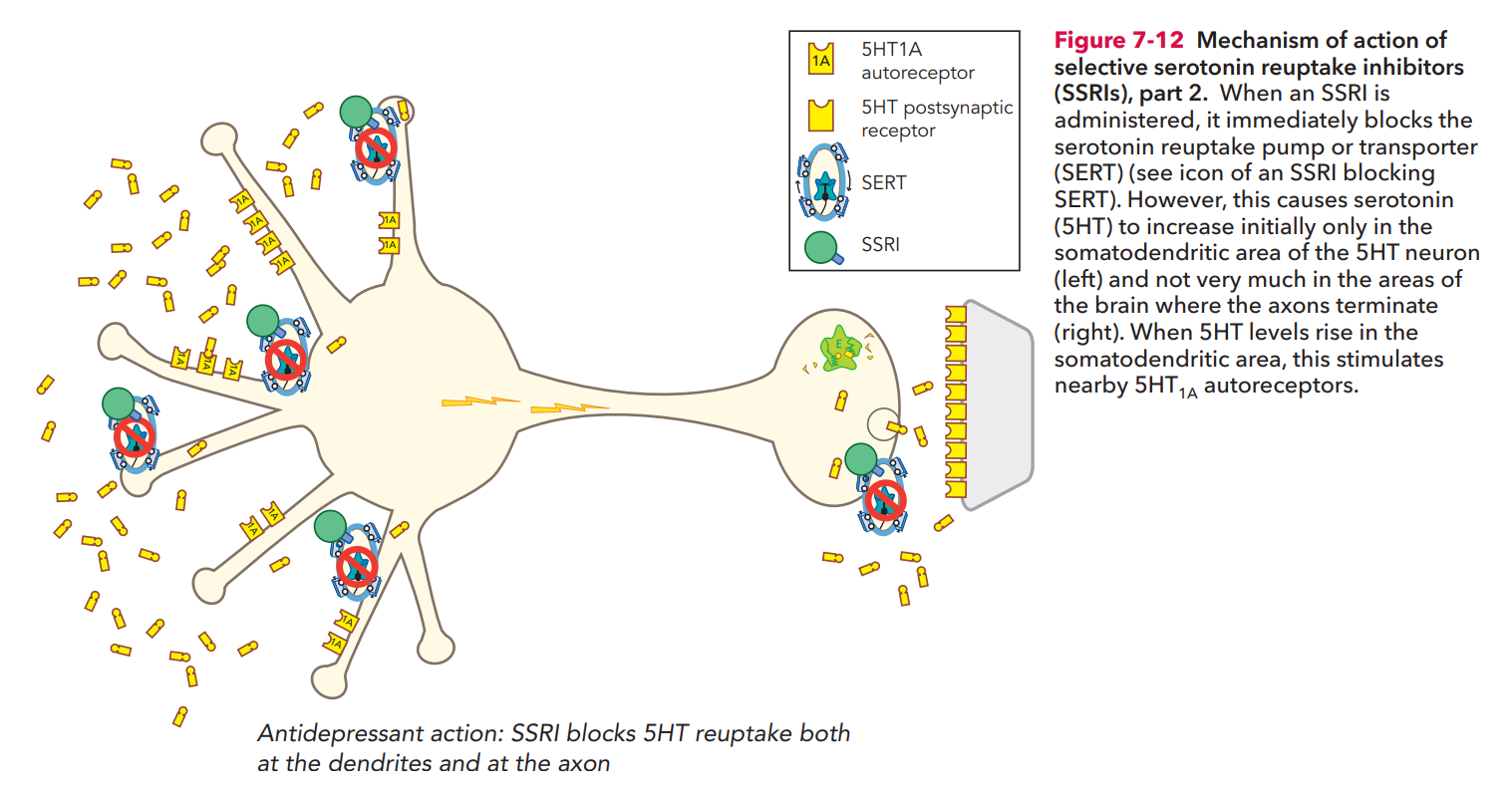 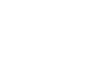 SSRI mechanism - immediate effects
serotonin neuron
SSRI mechanism - delayed effects
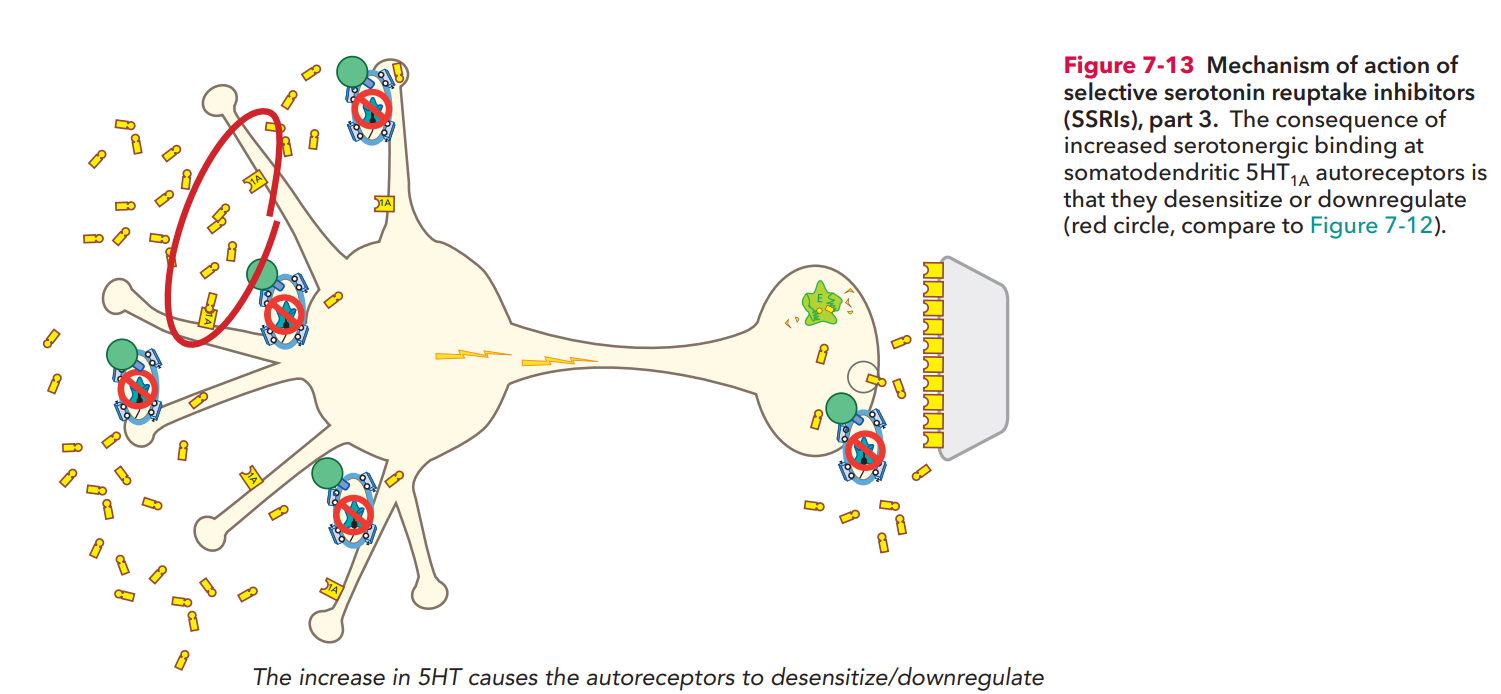 serotonin neuron
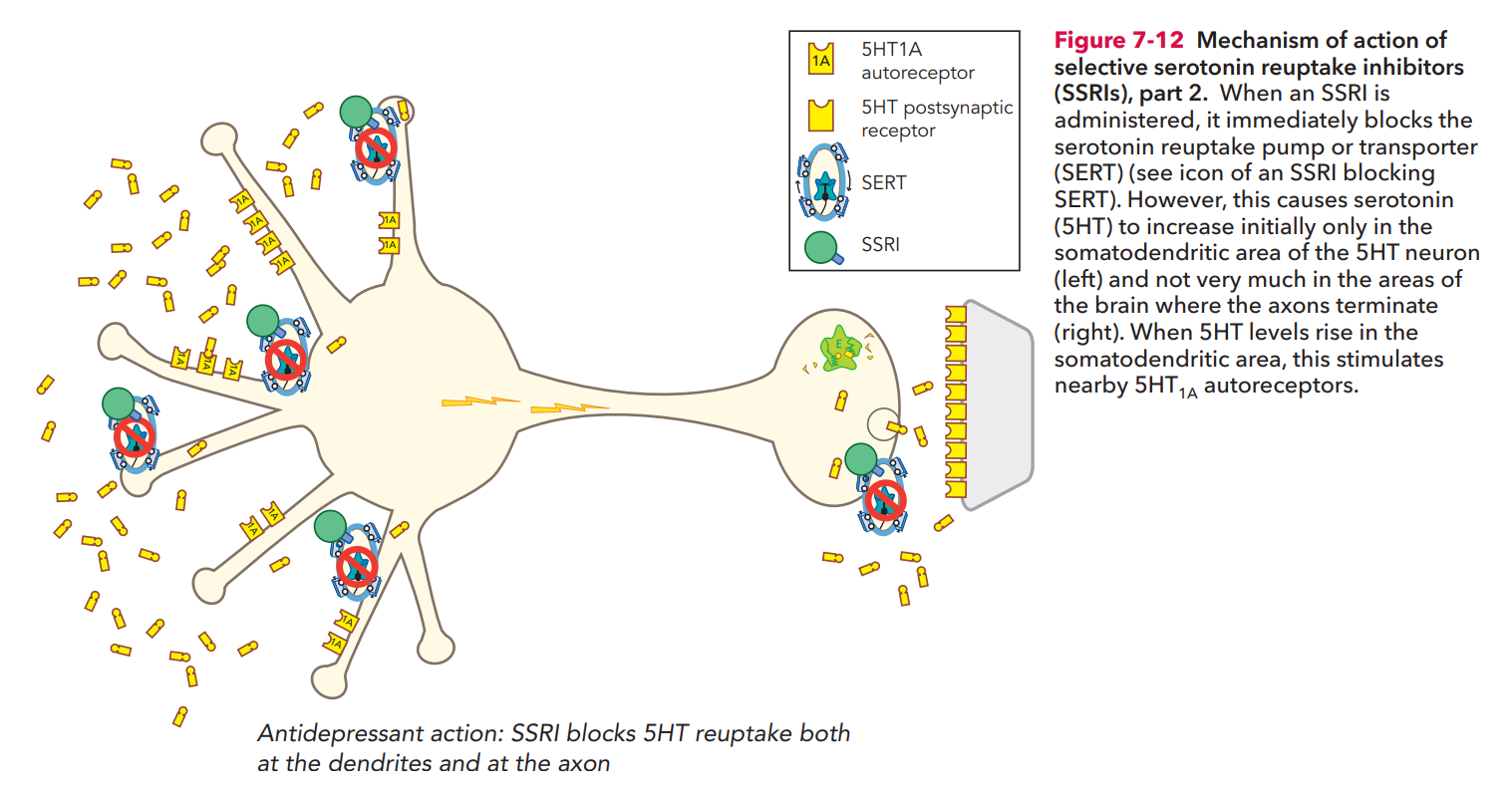 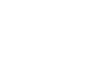 SSRI mechanism - immediate effects
serotonin neuron
SSRI mechanism - delayed effects
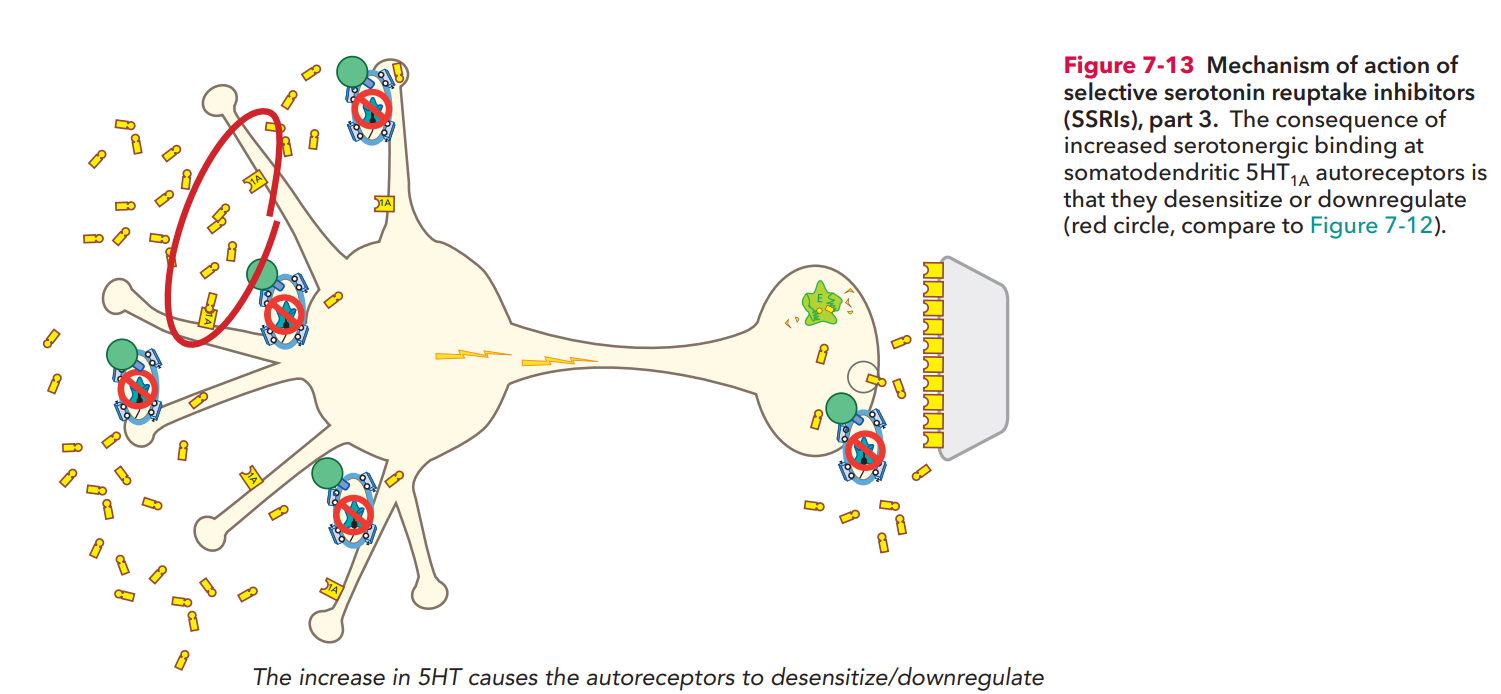 serotonin neuron
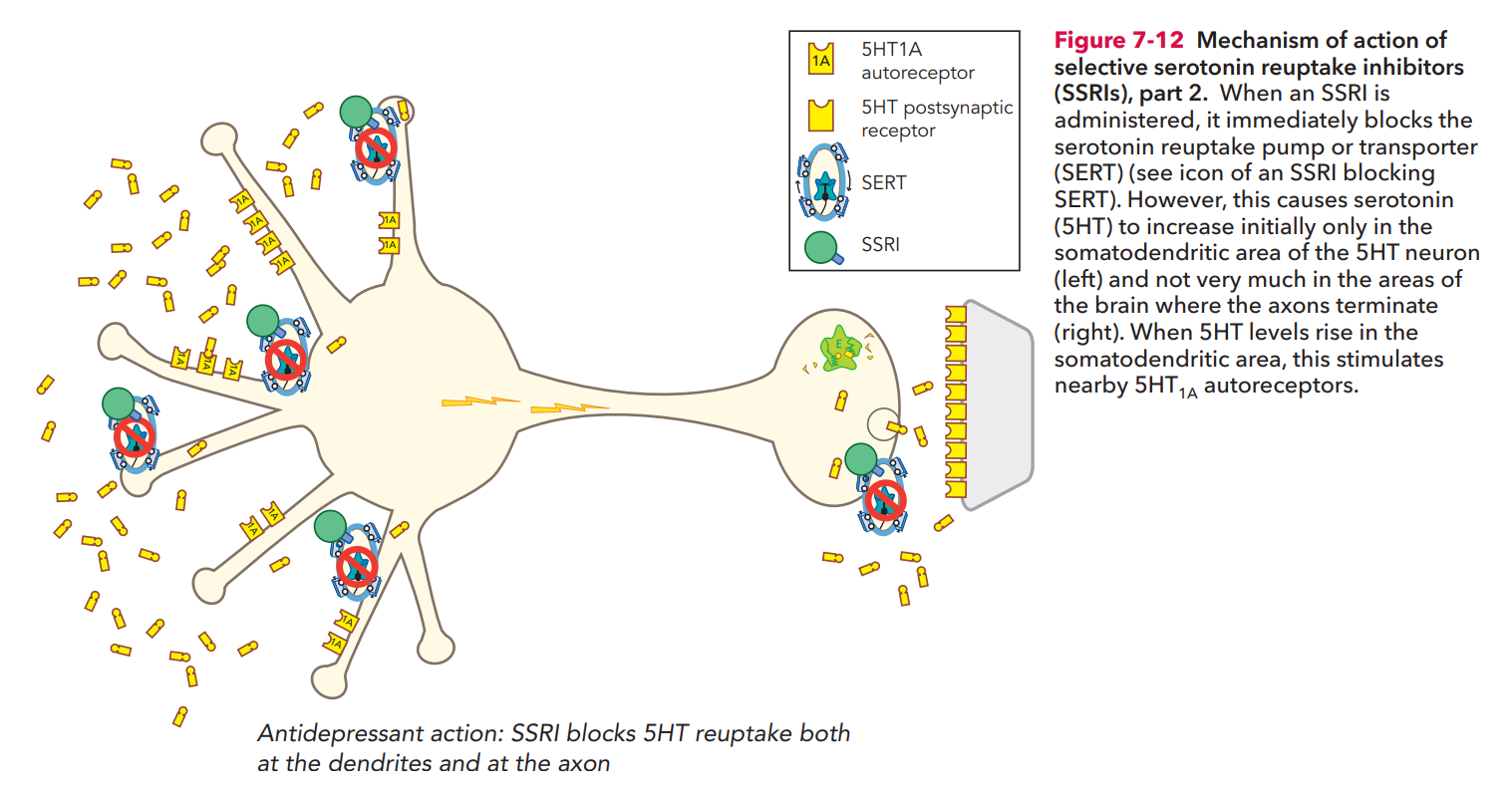 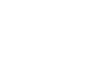 SSRI mechanism - immediate effects
serotonin neuron
SSRI mechanism - delayed effects
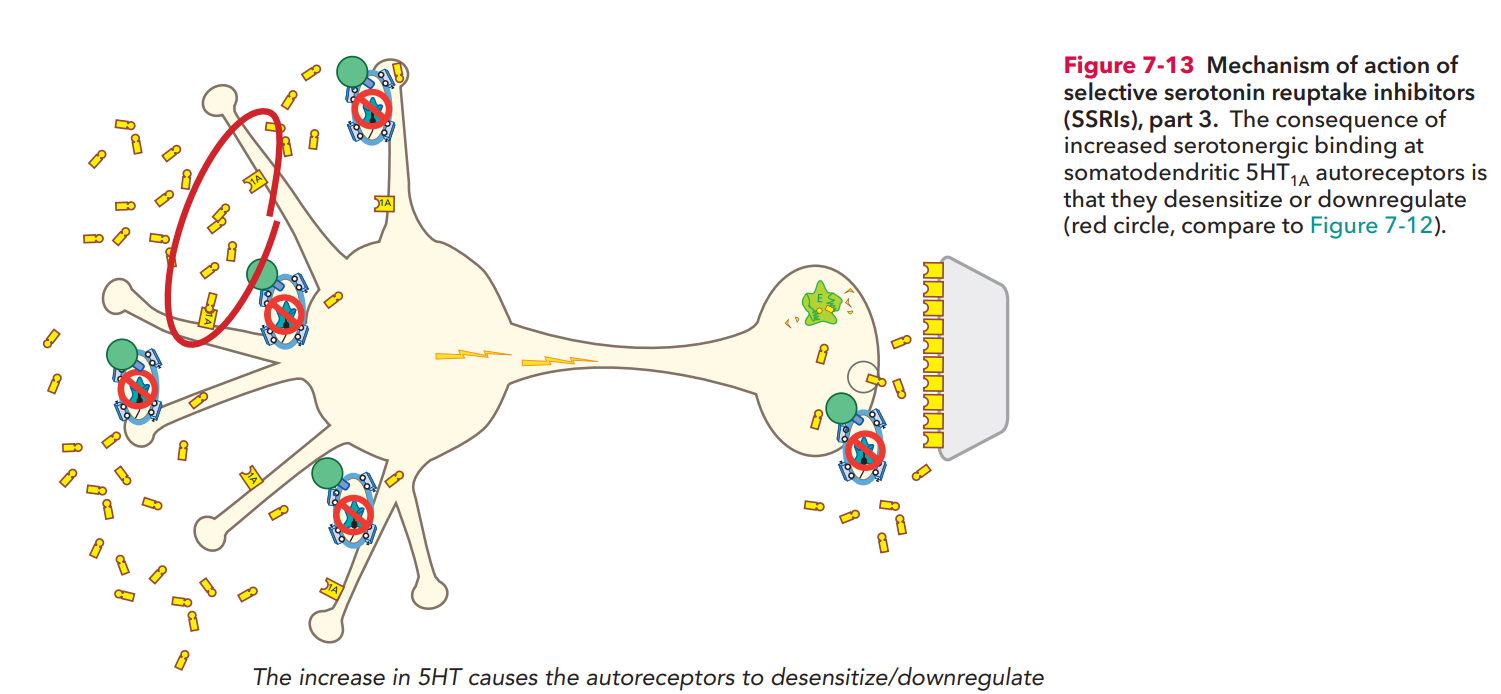 serotonin neuron
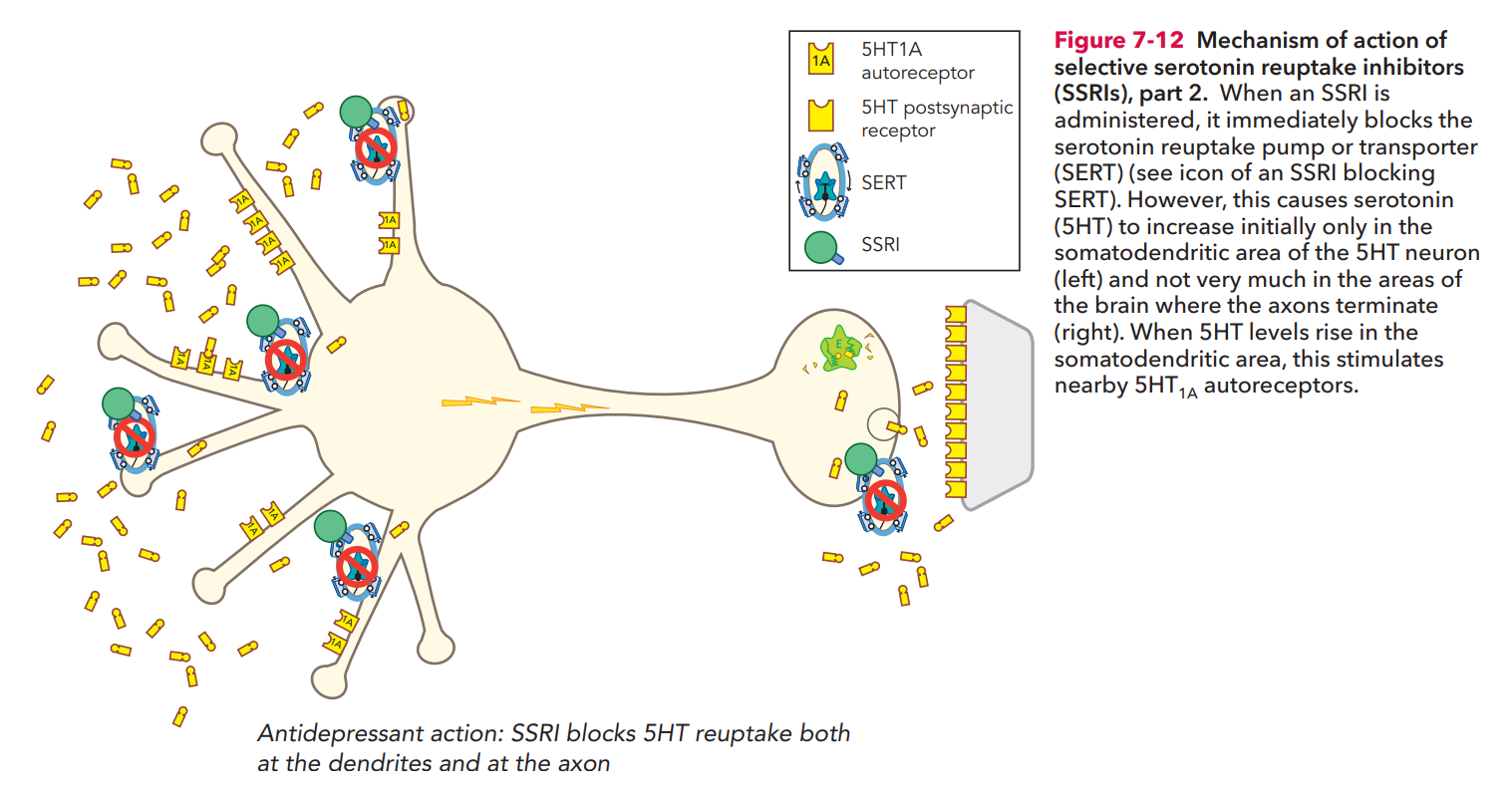 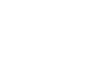 SSRI mechanism - immediate effects
serotonin neuron
SSRI mechanism - delayed effects
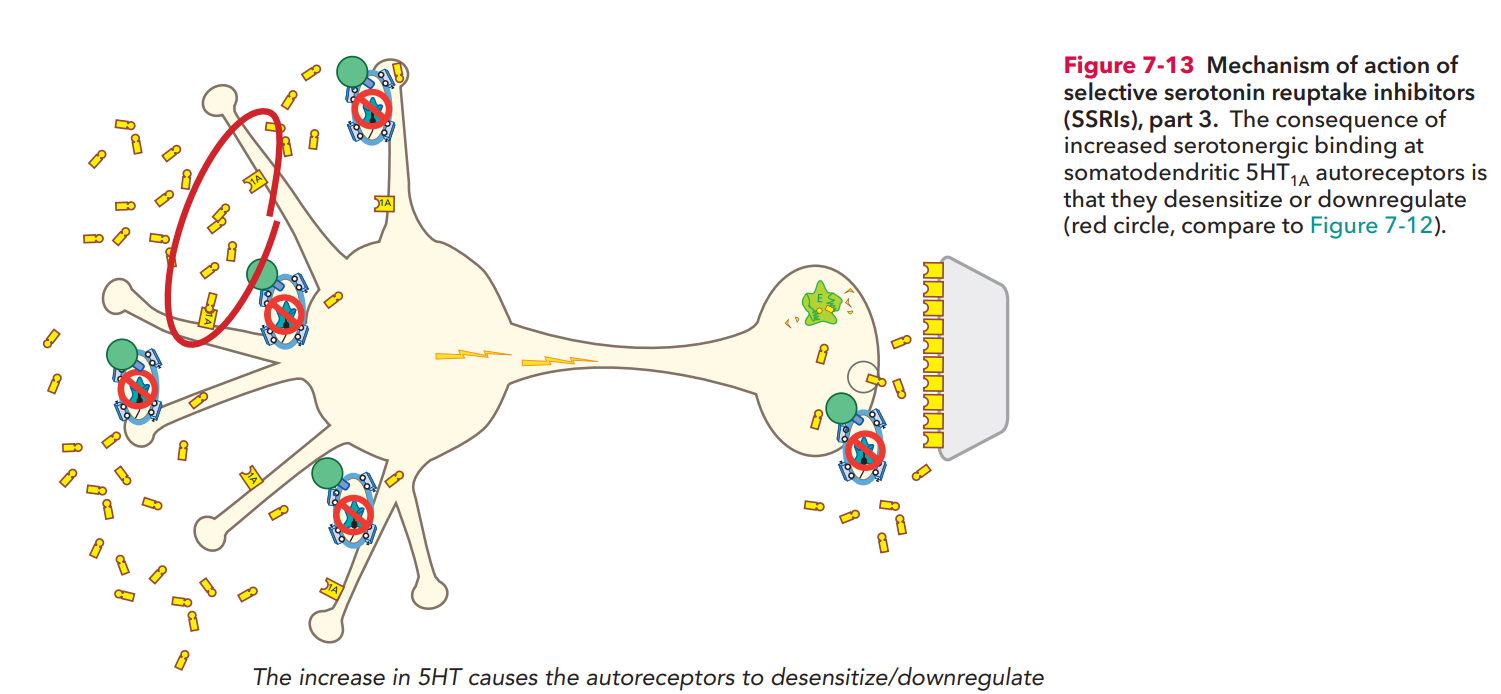 serotonin neuron
SSRI mechanism - delayed effects
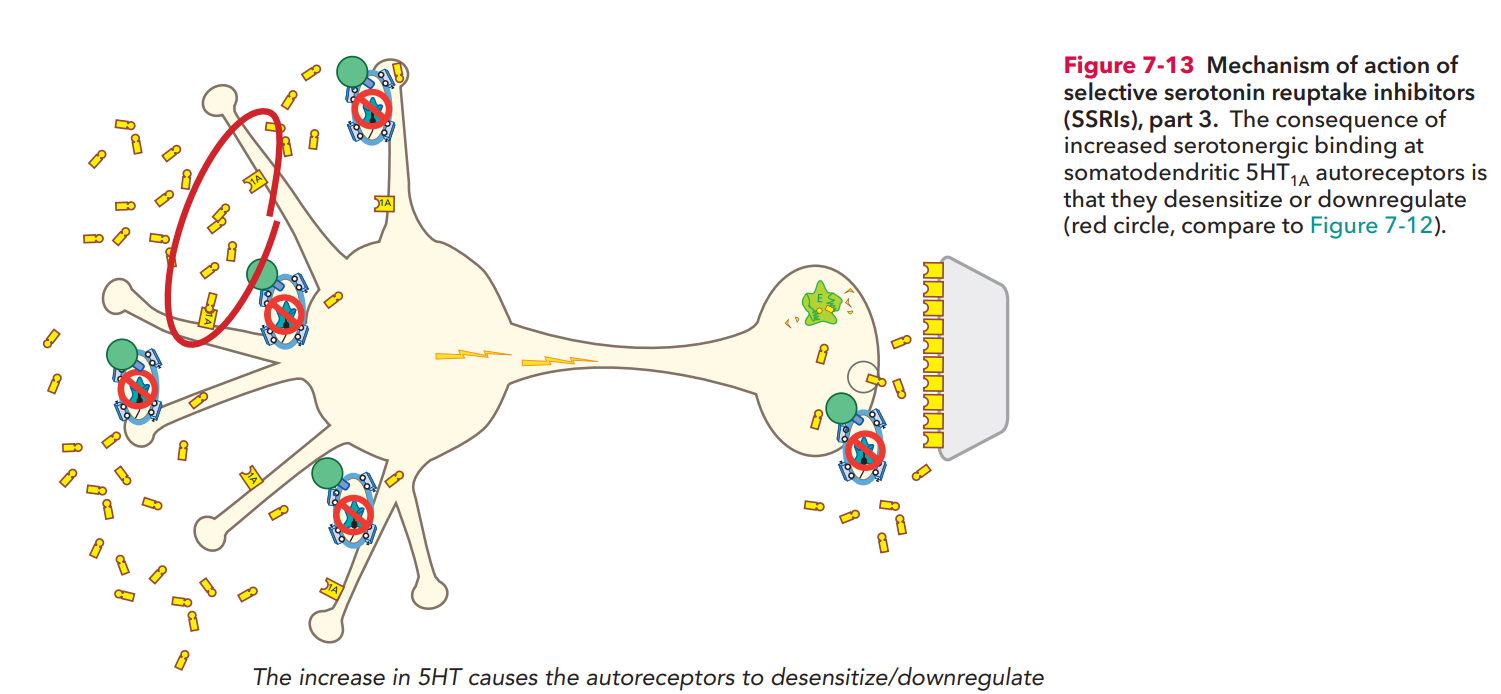 5HT1A autoreceptors downregulate 
(due to increased 5HT)
serotonin neuron
SSRI mechanism - delayed effects
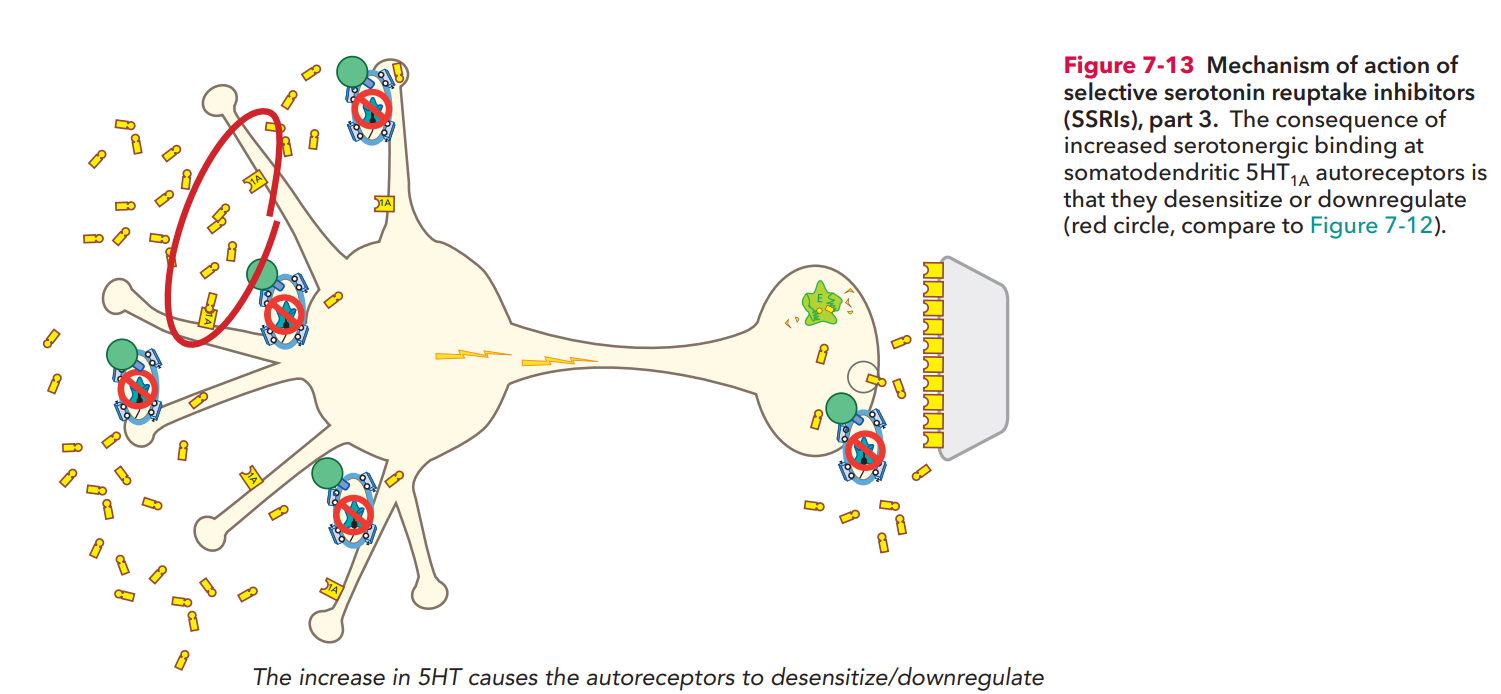 5HT1A autoreceptors downregulate 
(due to increased 5HT)
serotonin neuron
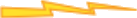 Increased neuronal impulse flow
SSRI mechanism - delayed effects
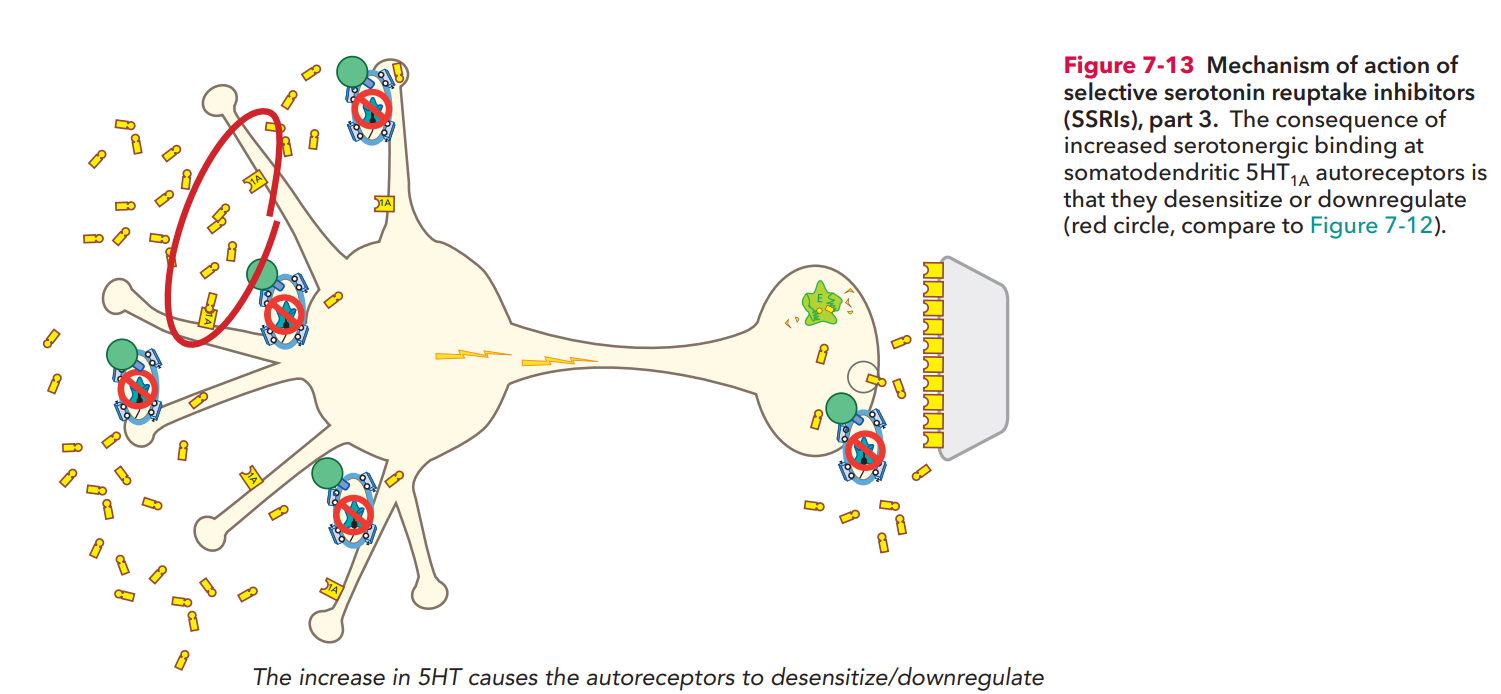 5HT1A autoreceptors downregulate 
(due to increased 5HT)
serotonin neuron
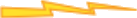 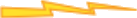 Increased neuronal impulse flow
SSRI mechanism - delayed effects
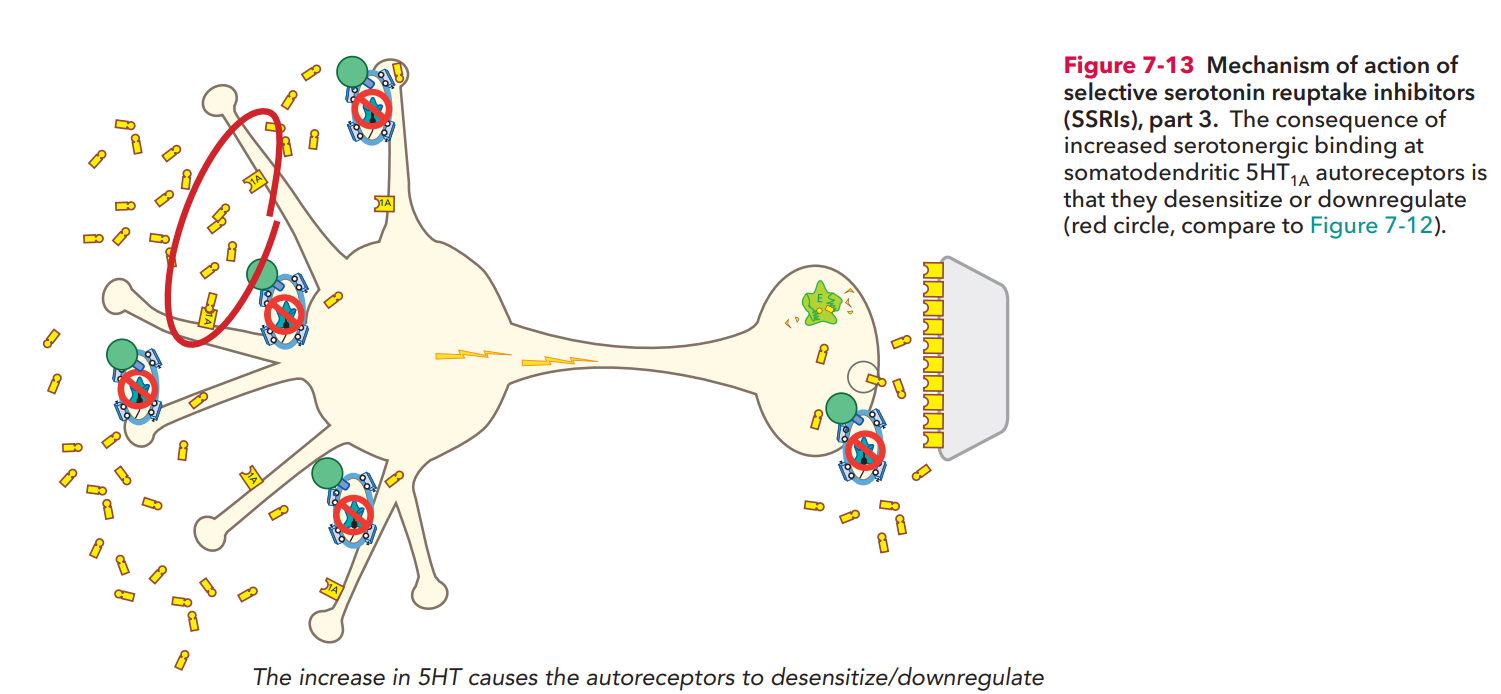 5HT1A autoreceptors downregulate 
(due to increased 5HT)
serotonin neuron
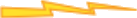 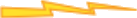 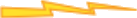 Increased neuronal impulse flow
SSRI mechanism - result of delayed effects
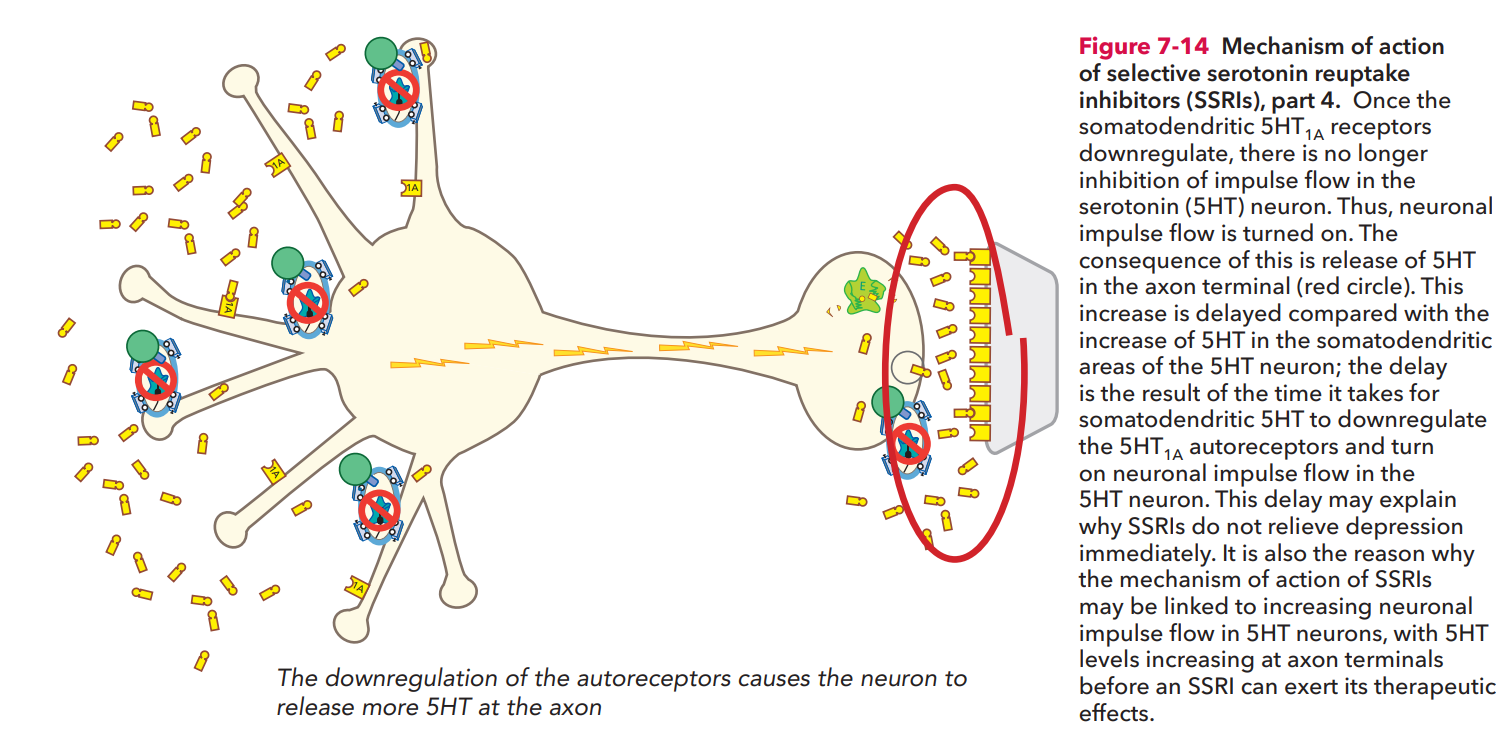 Delay = time it takes for 5HT1A autoreceptors to downregulate
serotonin neuron
SSRI mechanism - result of delayed effects
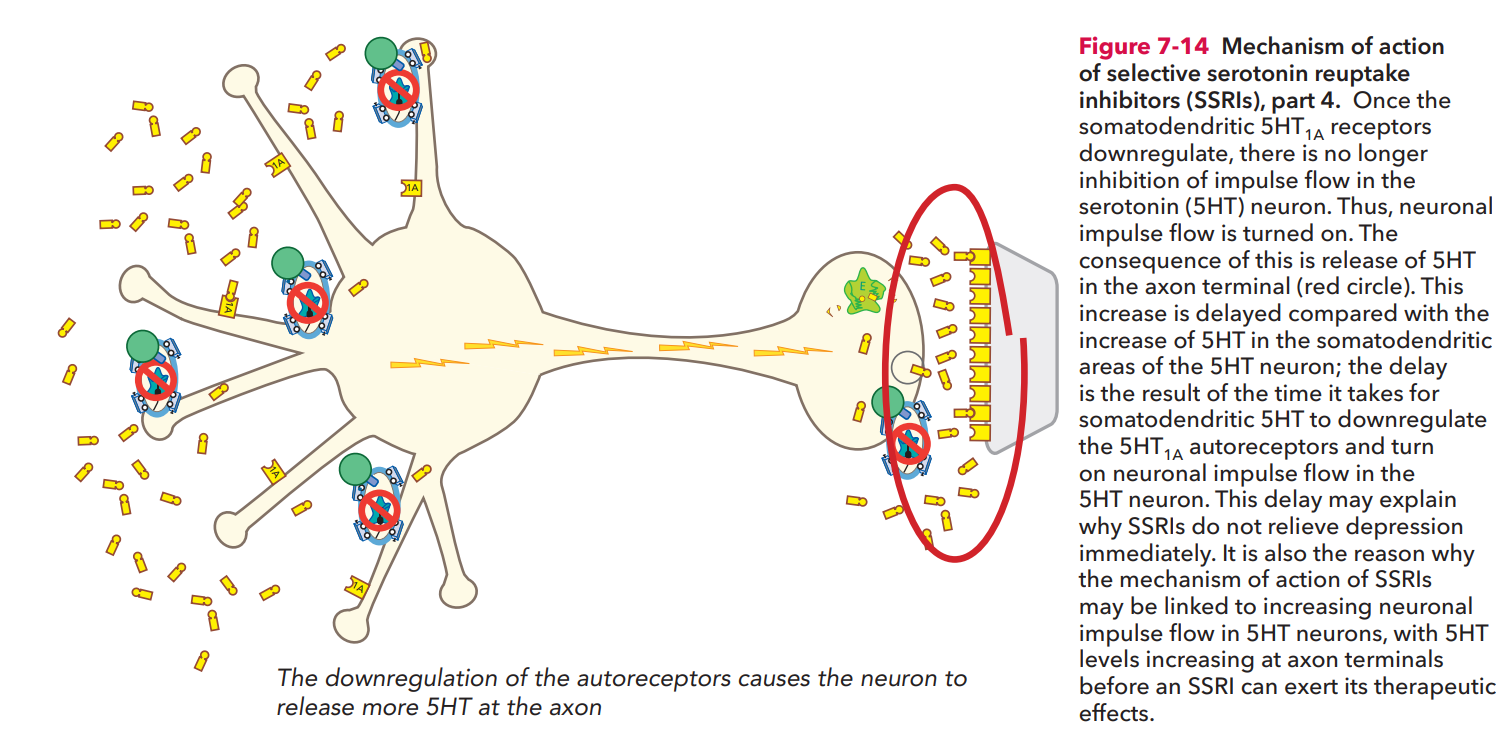 Increased release of 5HT from axon
serotonin neuron
SSRI mechanism - result of delayed effects
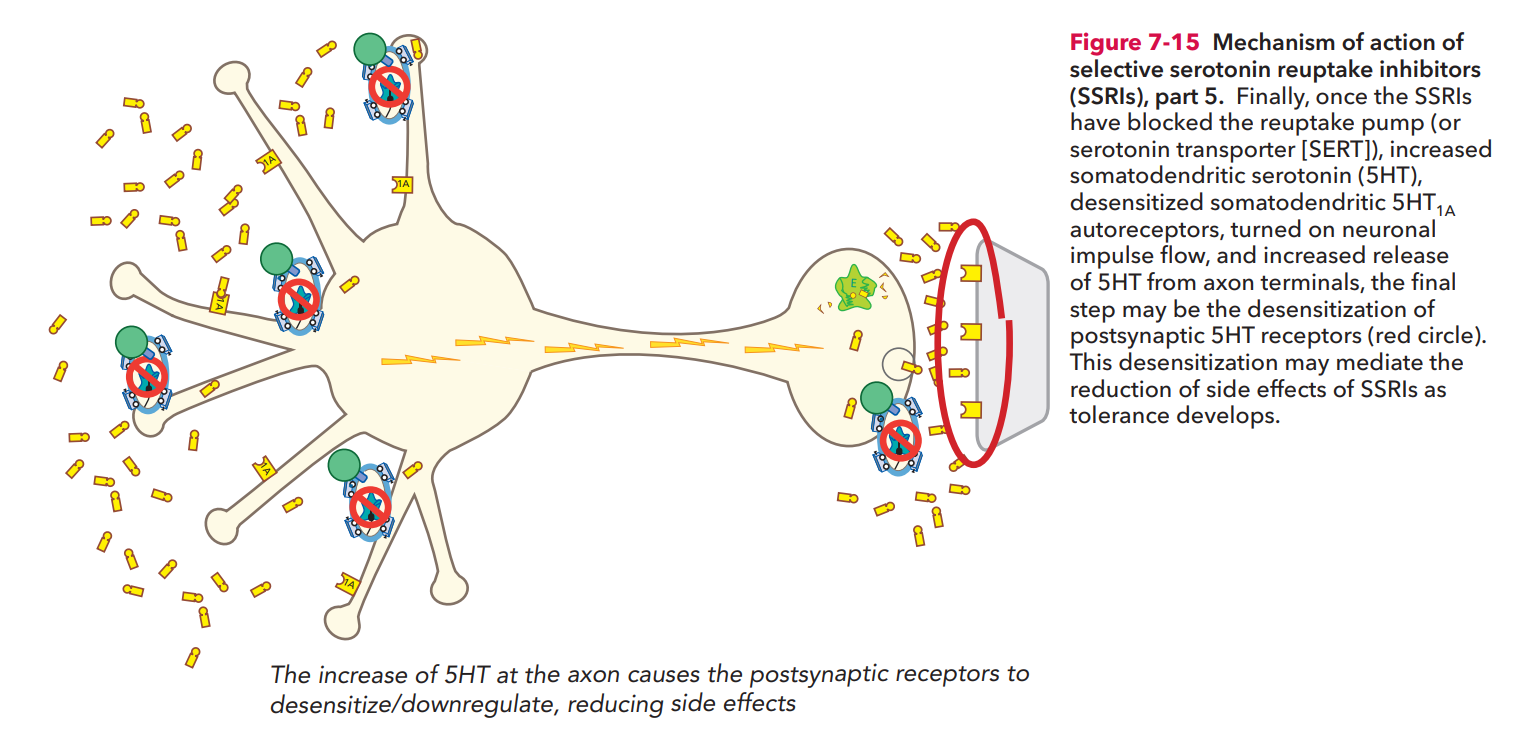 The increase of 5HT at the axon causes...
serotonin neuron
SSRI mechanism - result of delayed effects
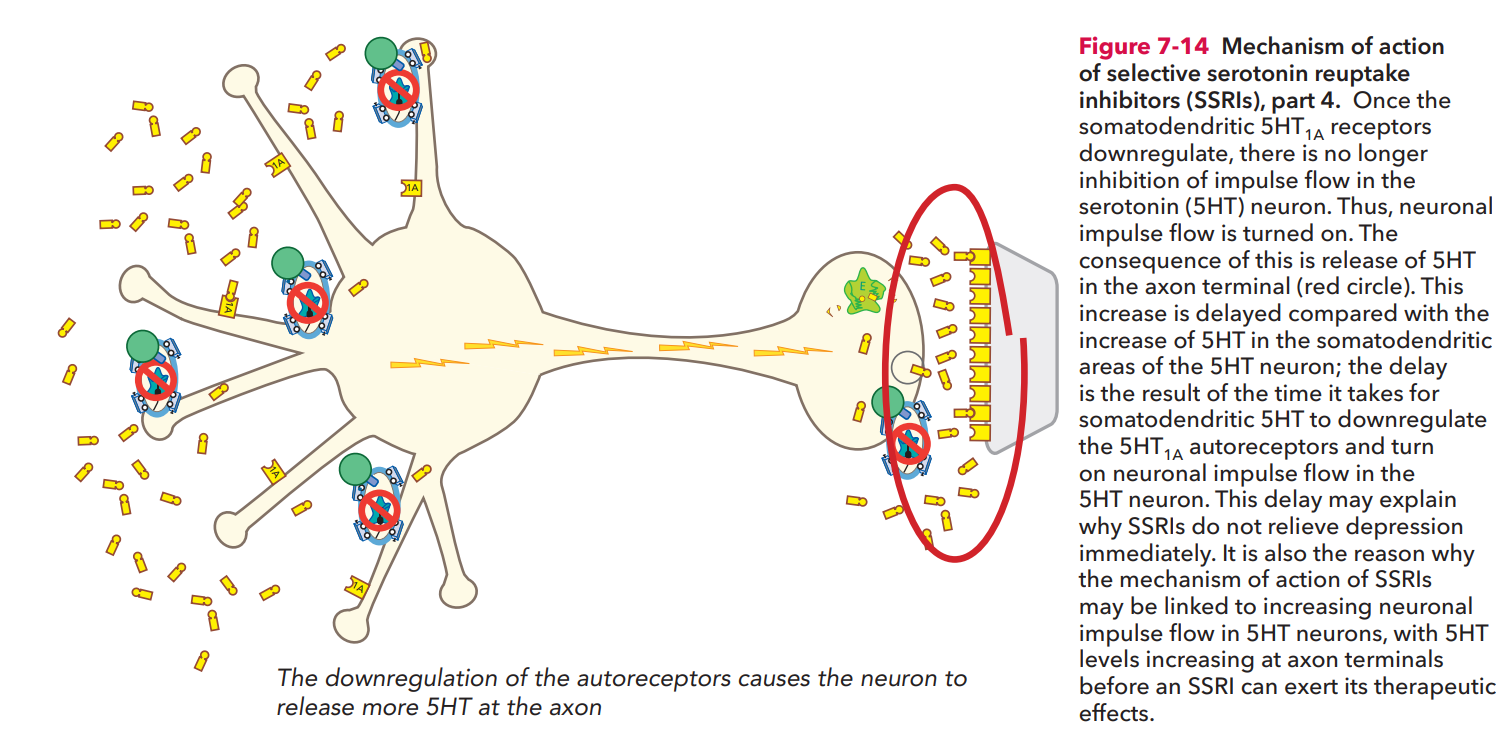 serotonin neuron
SSRI mechanism - result of delayed effects
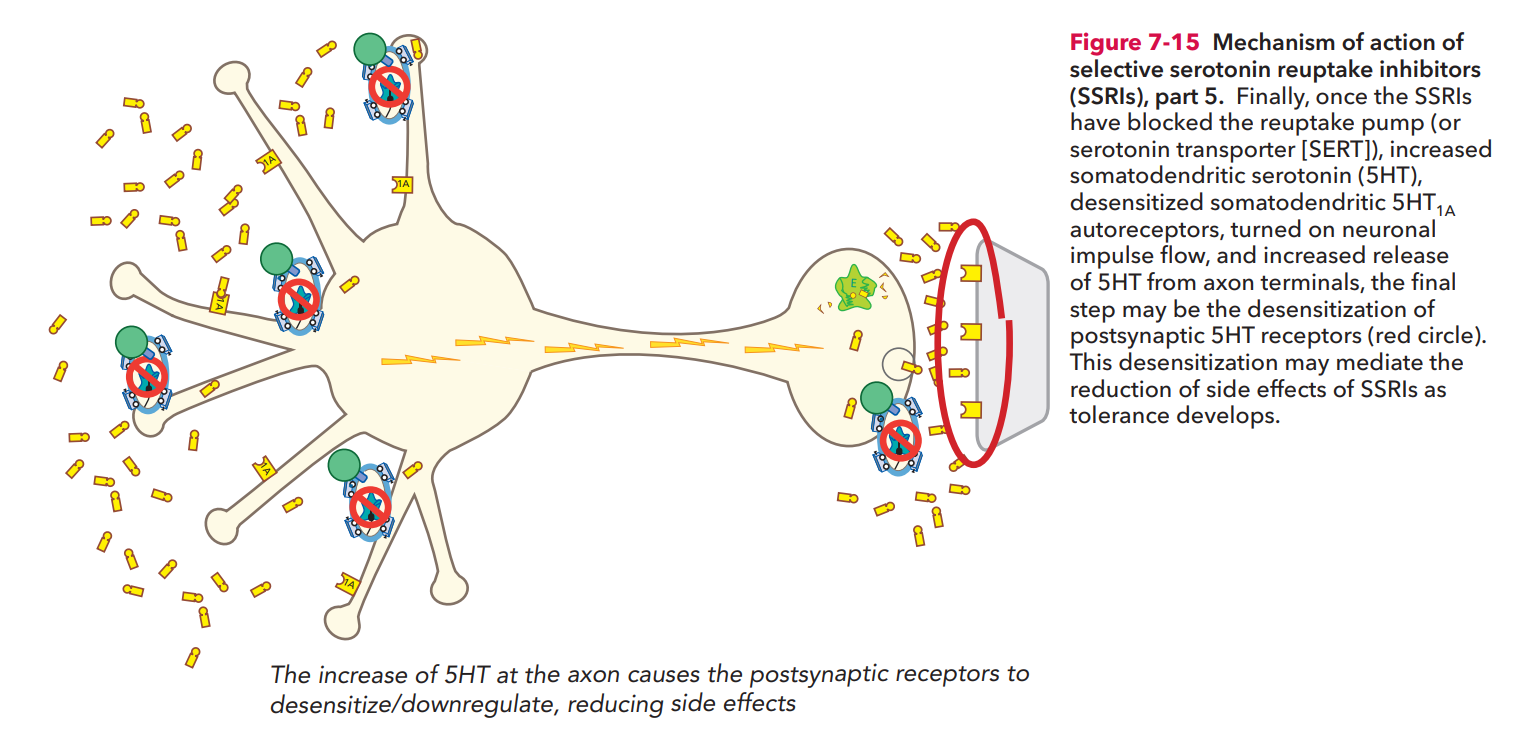 serotonin neuron
SSRI mechanism - result of delayed effects
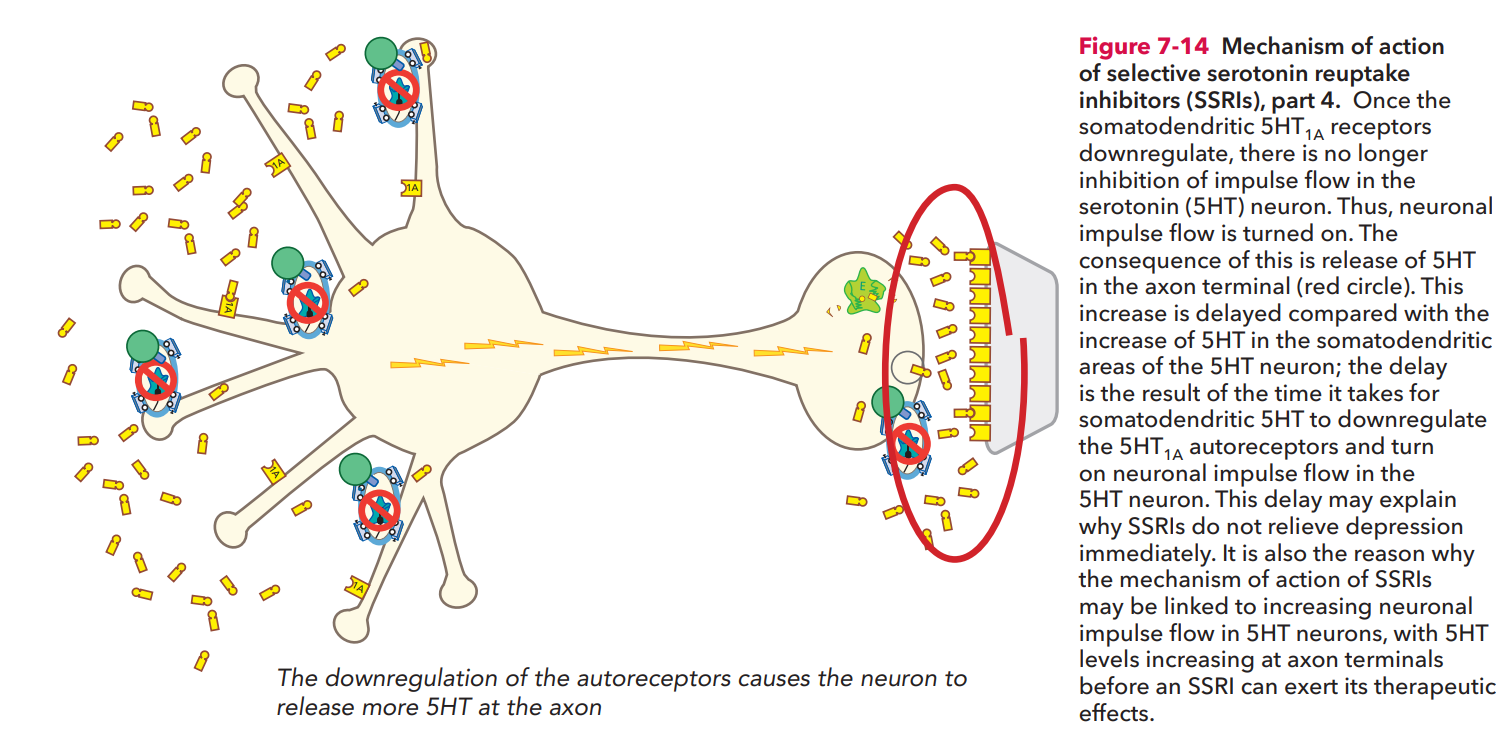 serotonin neuron
SSRI mechanism - result of delayed effects
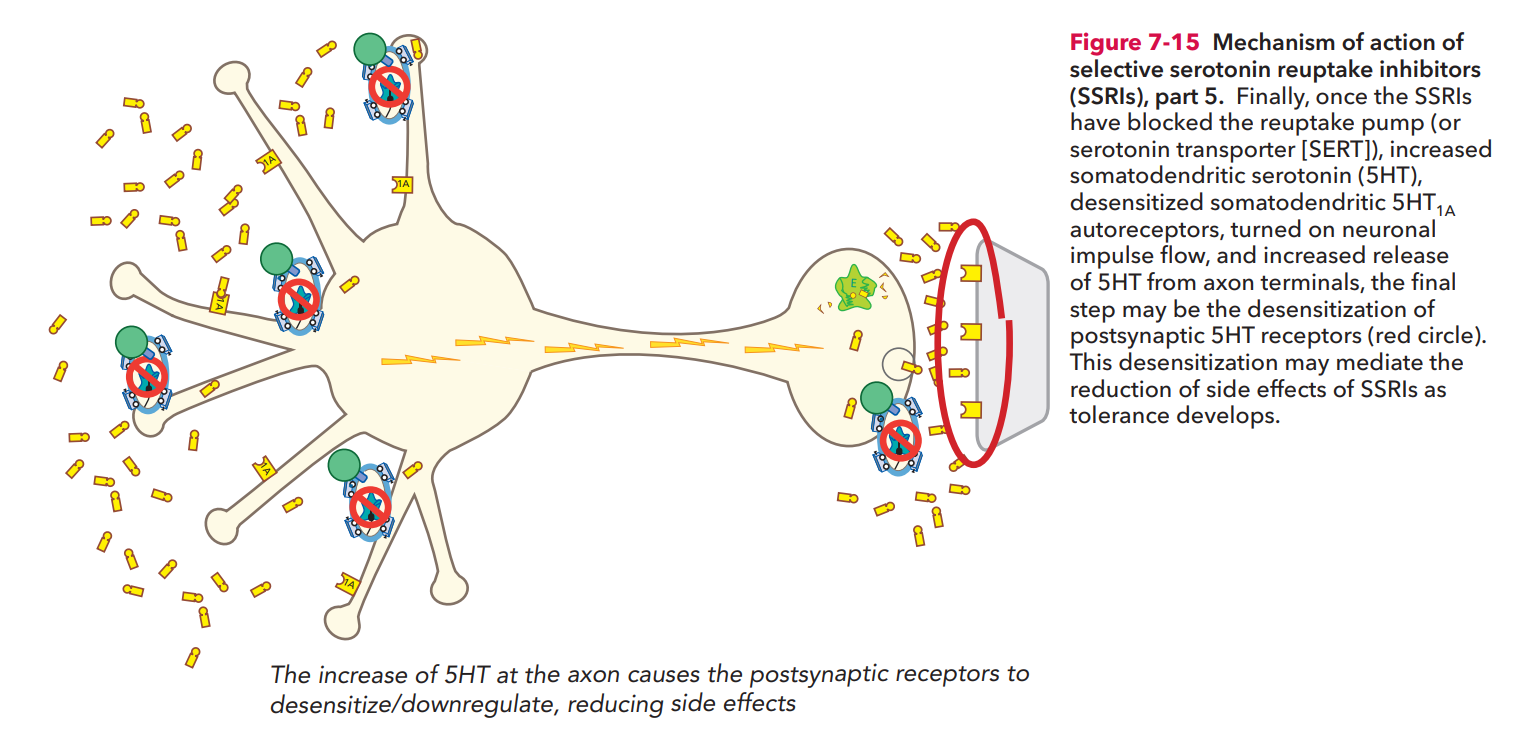 serotonin neuron
SSRI mechanism - result of delayed effects
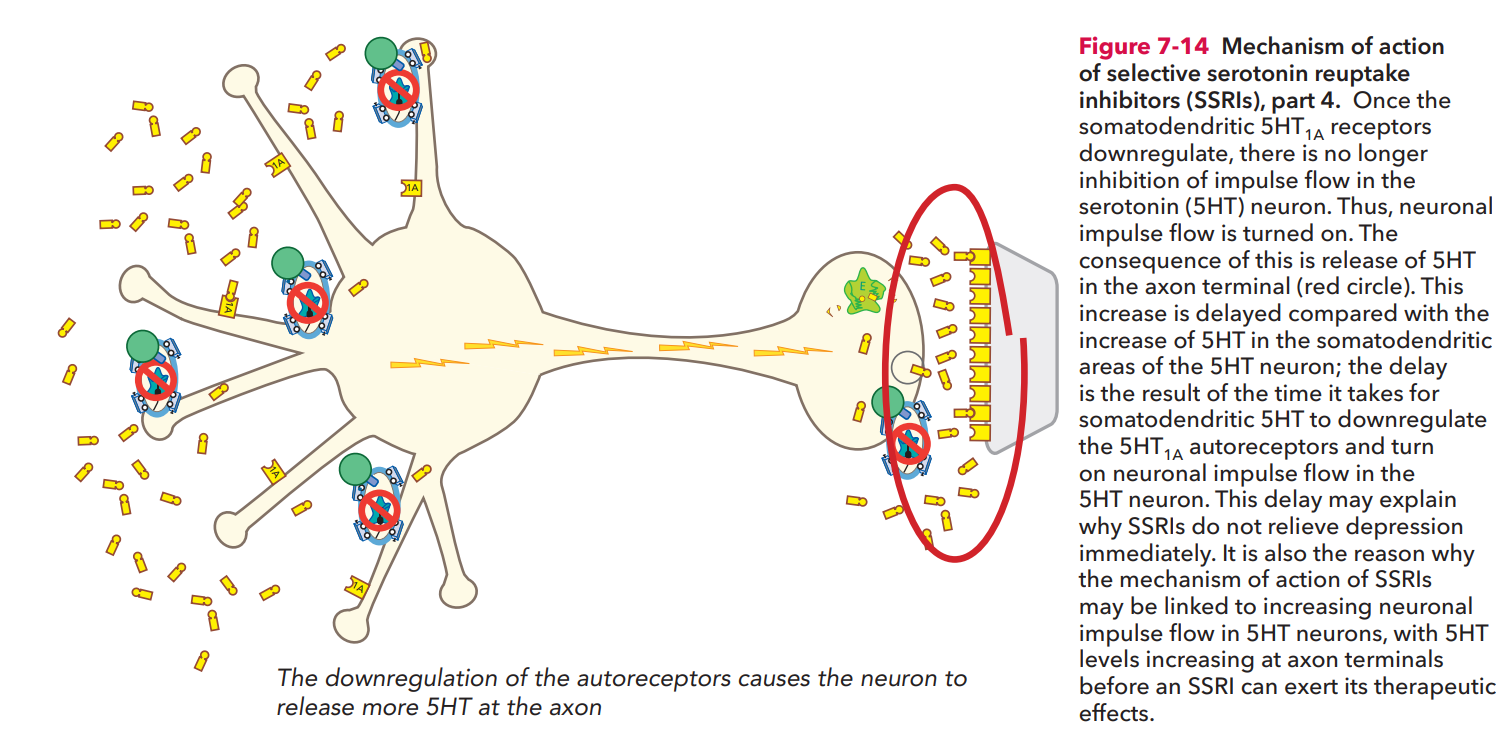 serotonin neuron
SSRI mechanism - result of delayed effects
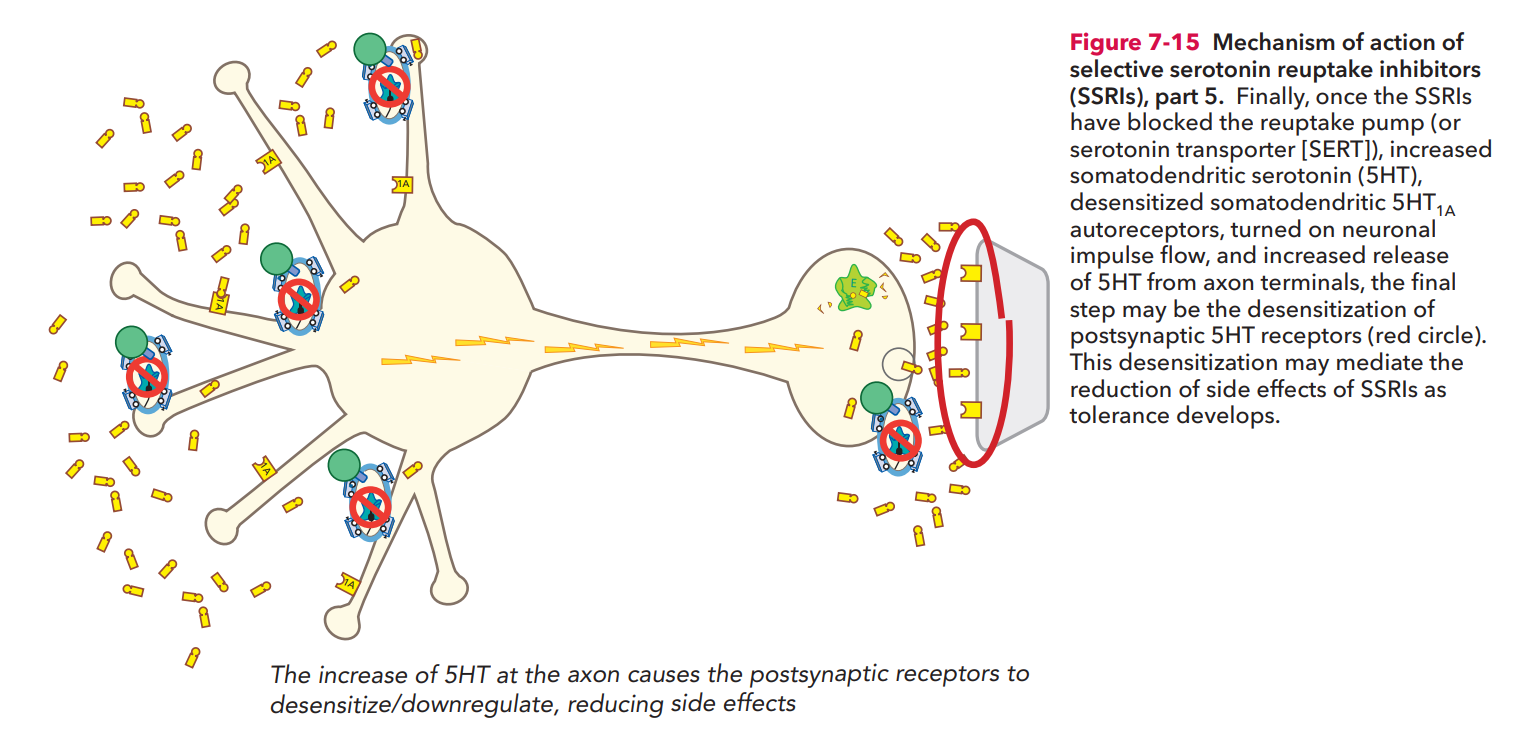 serotonin neuron
SSRI mechanism - result of delayed effects
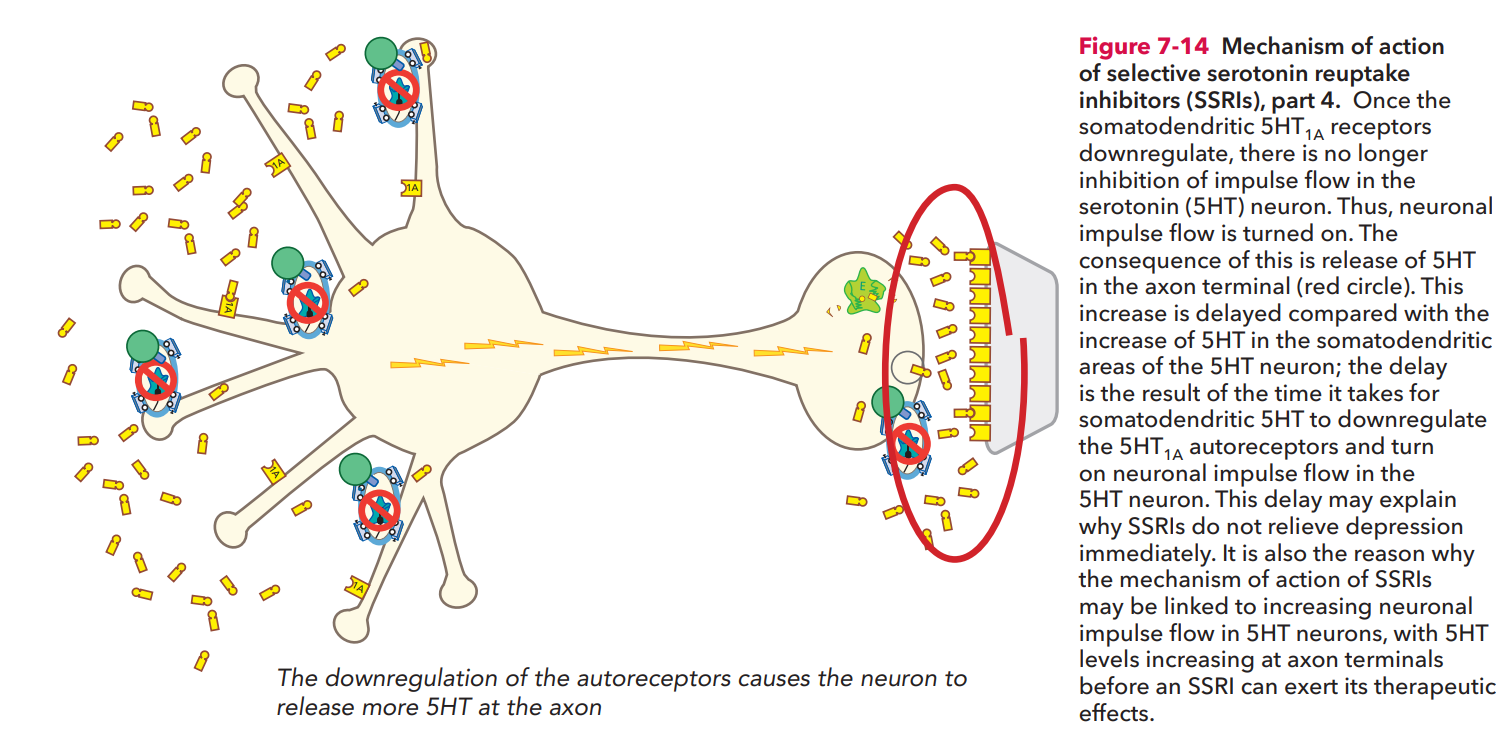 serotonin neuron
SSRI mechanism - result of delayed effects
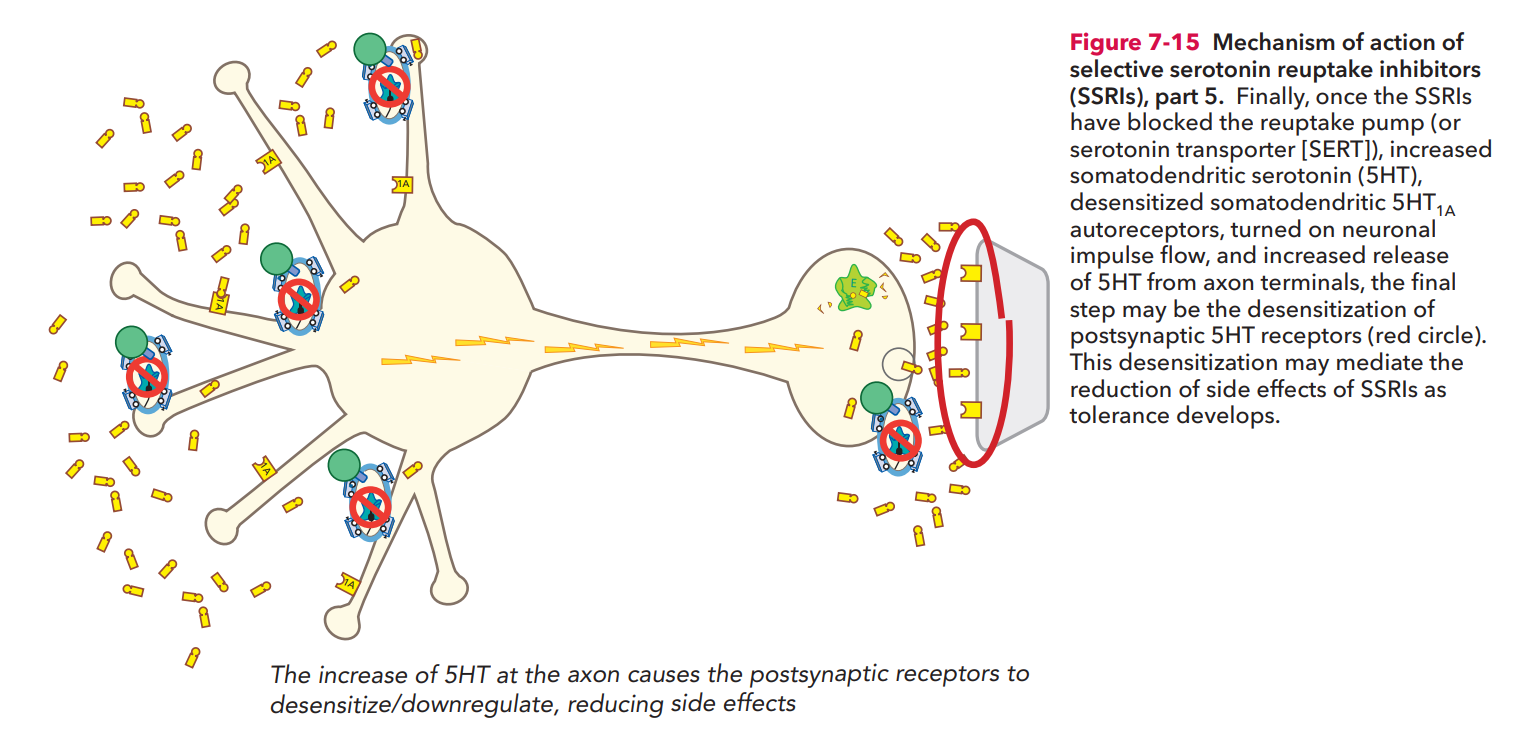 serotonin neuron
SSRI mechanism - result of delayed effects
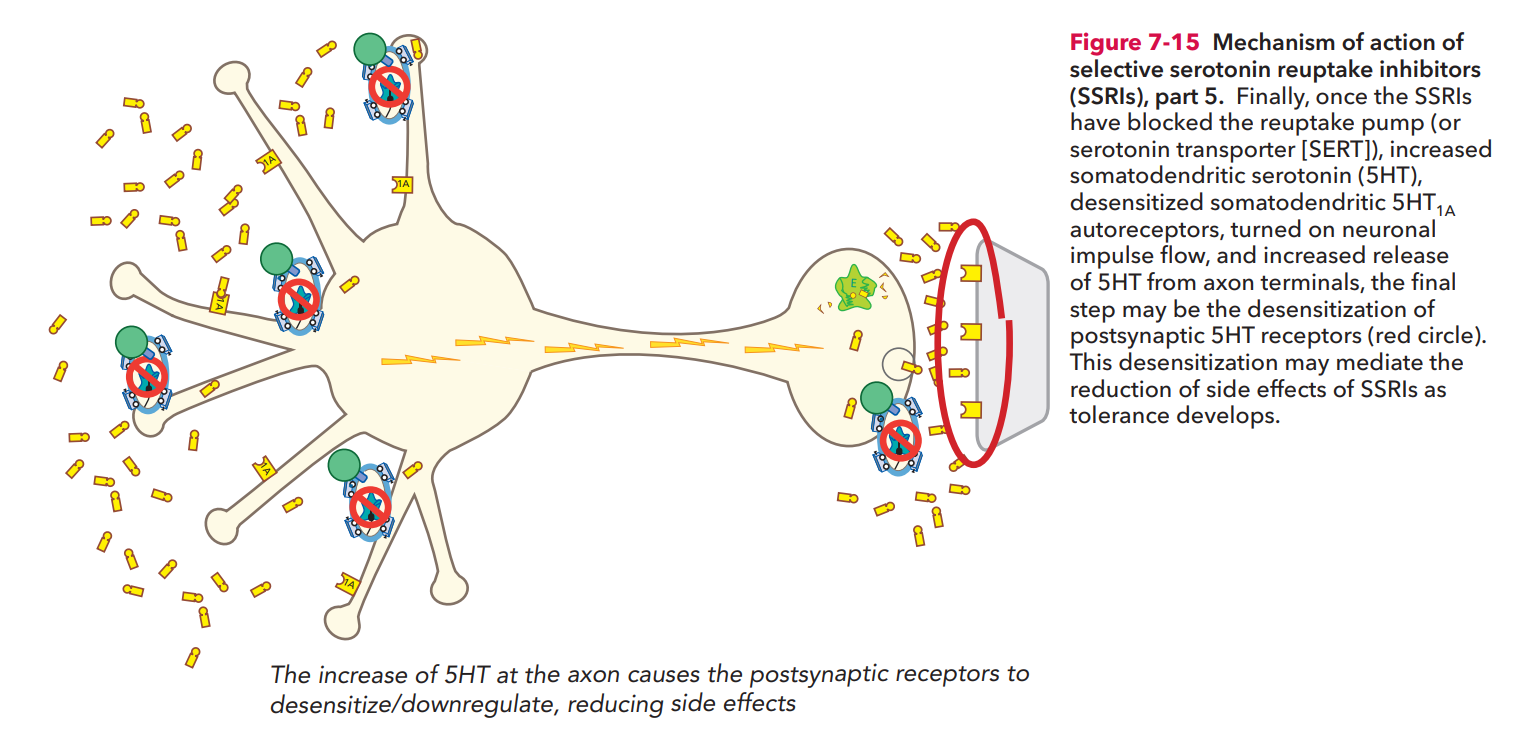 The increase of 5HT at the axon causes postsynaptic receptors to downregulate/
desensitize
serotonin neuron
SSRI mechanism - result of delayed effects
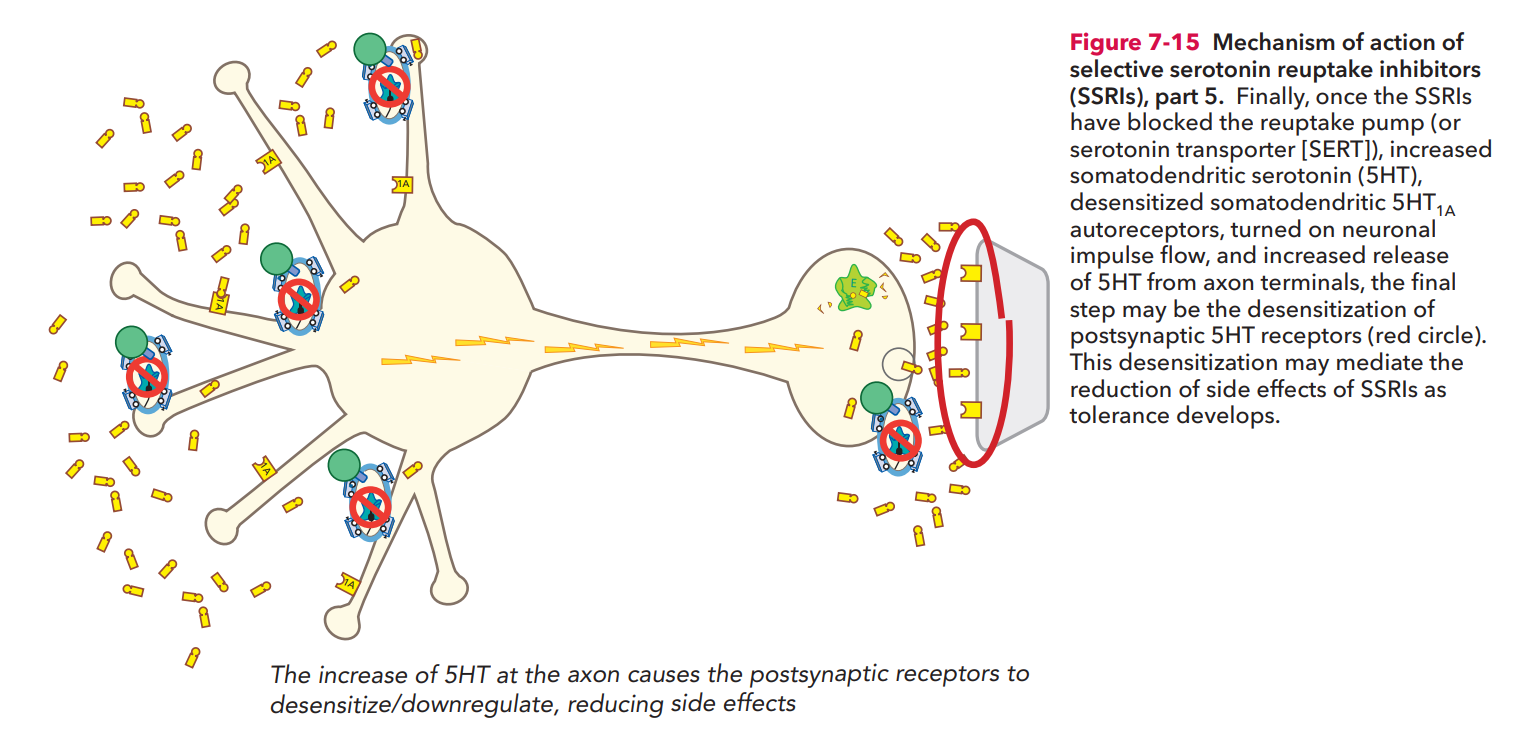 The increase of 5HT at the axon causes postsynaptic receptors to downregulate/
desensitize

→ therapeutic effects
serotonin neuron
SSRI mechanism - result of delayed effects
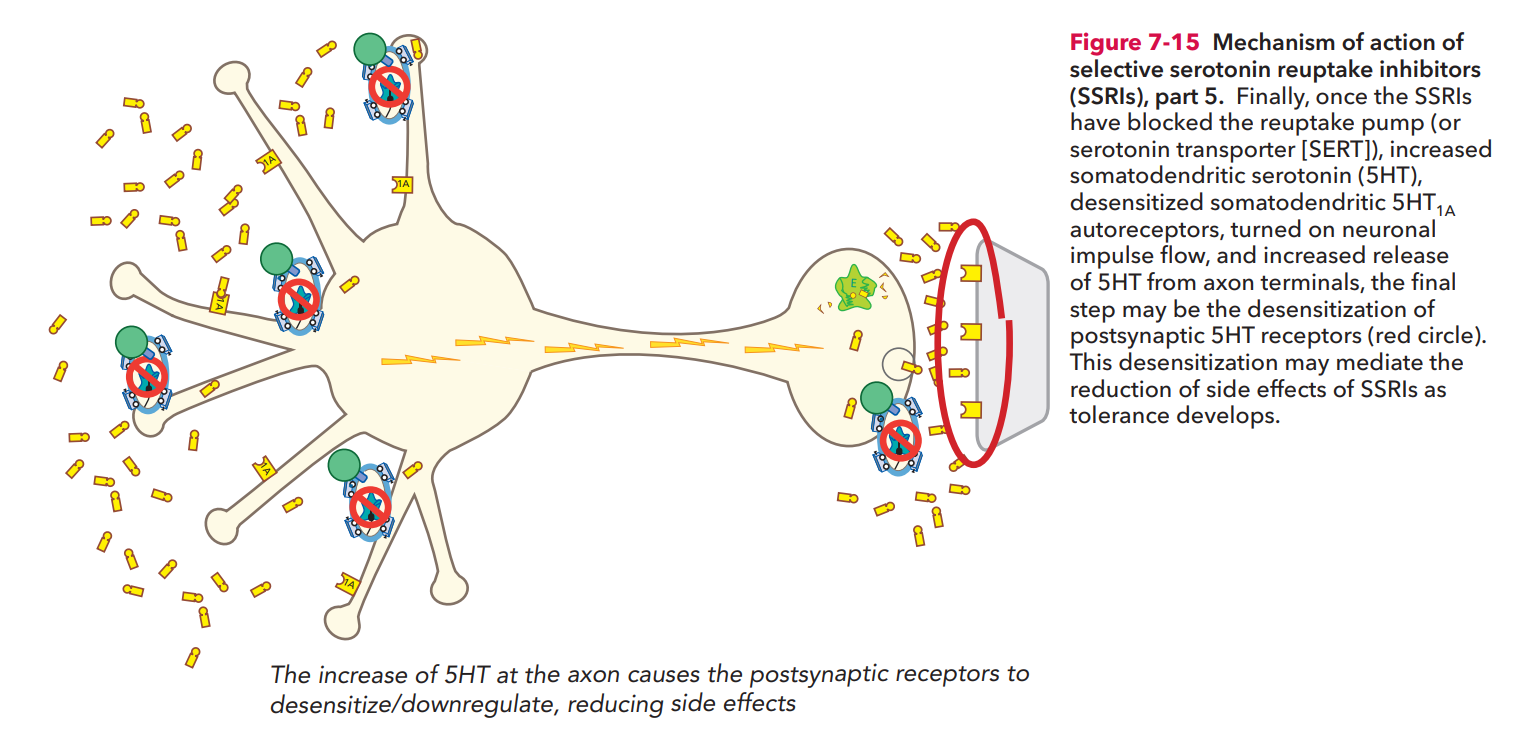 The increase of 5HT at the axon causes postsynaptic receptors to downregulate/
desensitize

→ therapeutic effects

→ tolerance to side effects
serotonin neuron
SSRI mechanism - result of delayed effects
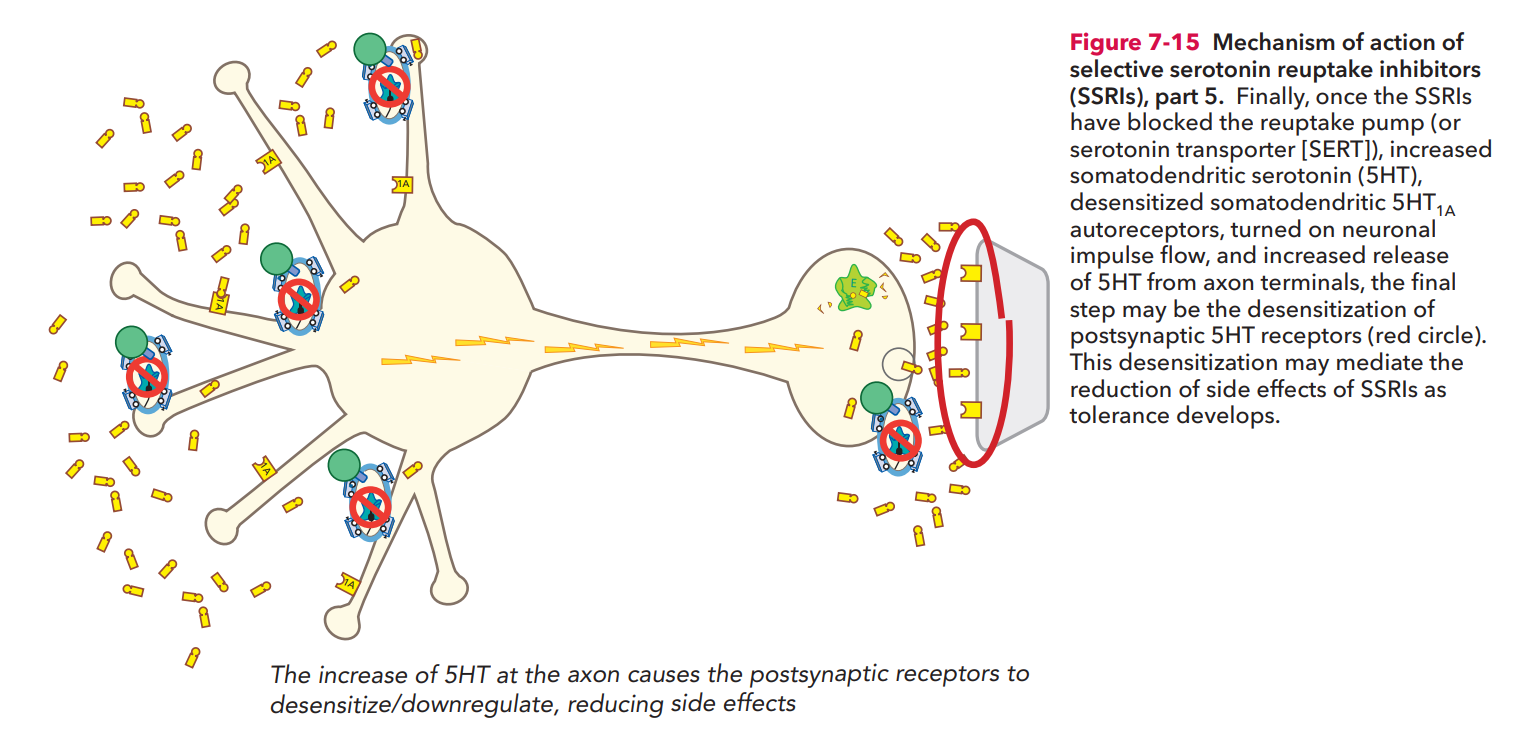 serotonin neuron
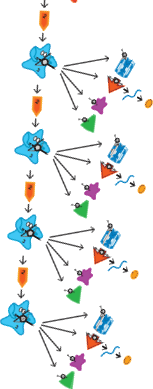 SSRI mechanism - result of delayed effects
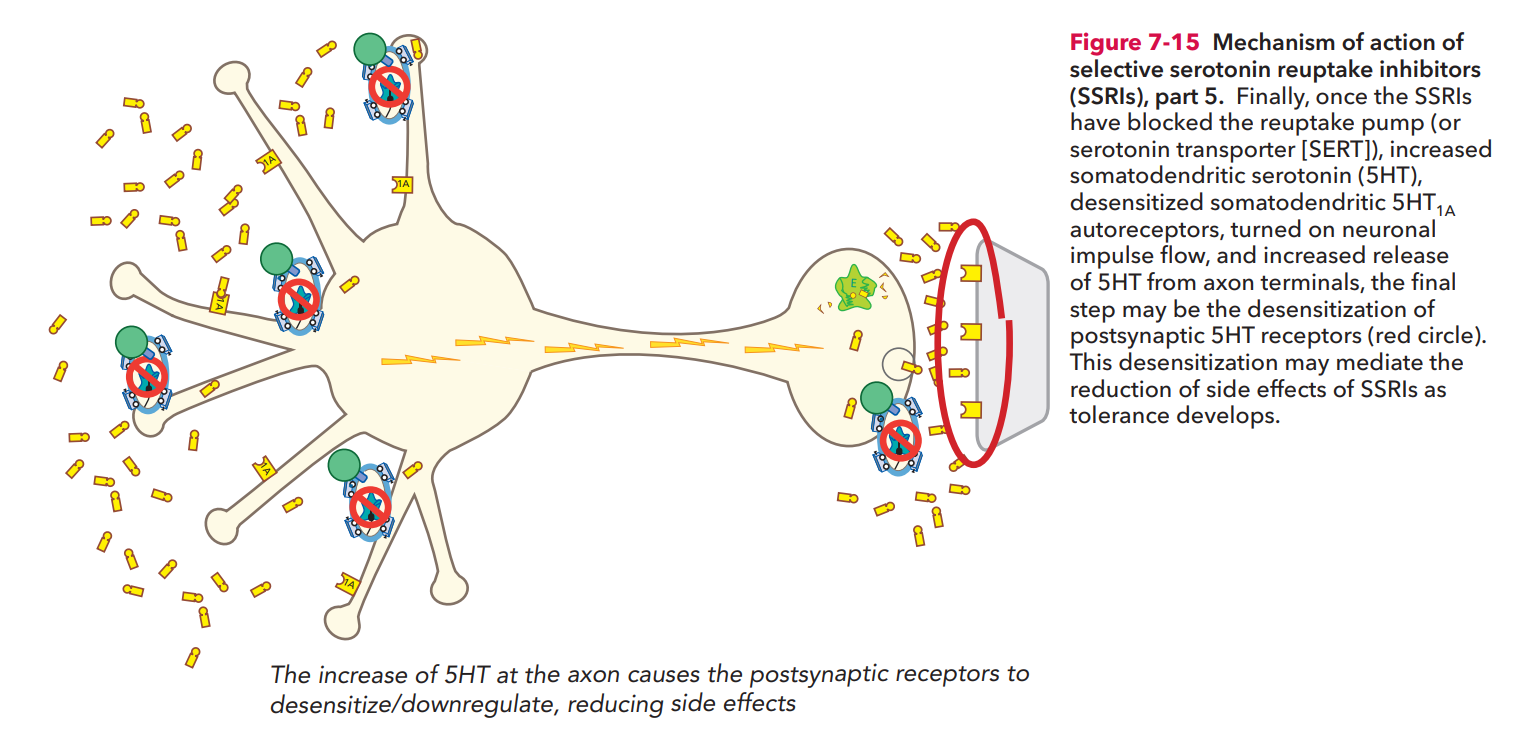 serotonin neuron
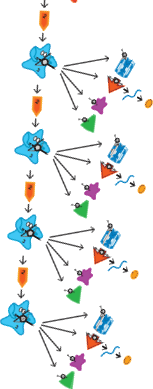 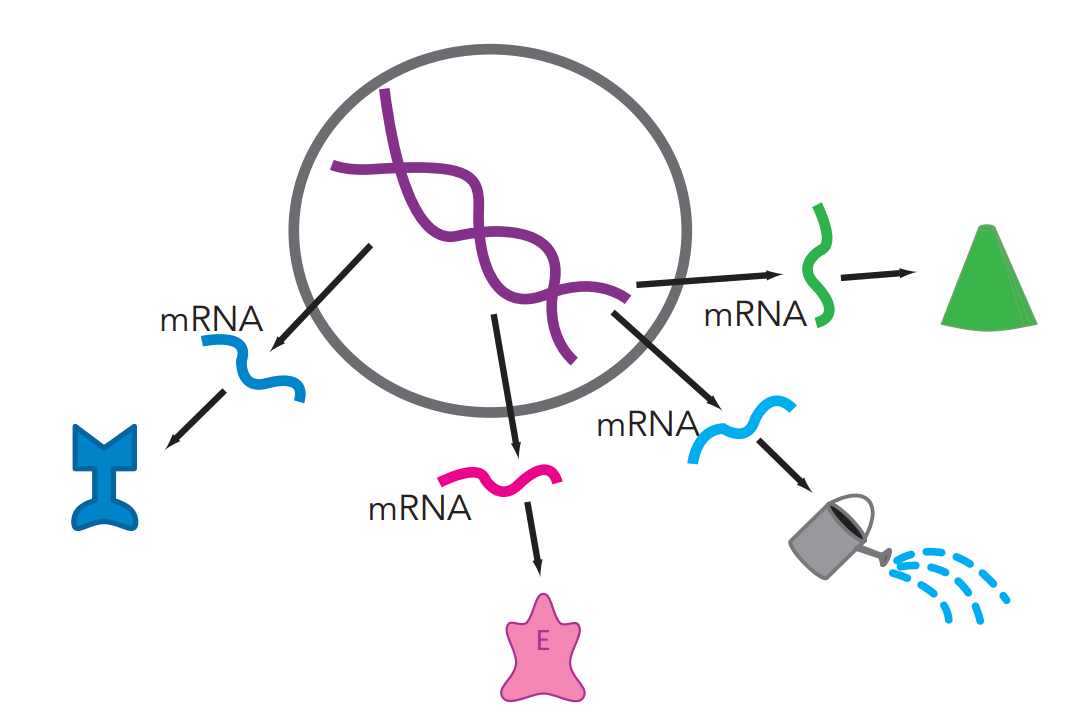 Serotonin (5HT) receptor subtypes
Note that these postsynaptic 5HT receptors are on a non-serotonin neuron (e.g., GABA interneuron)
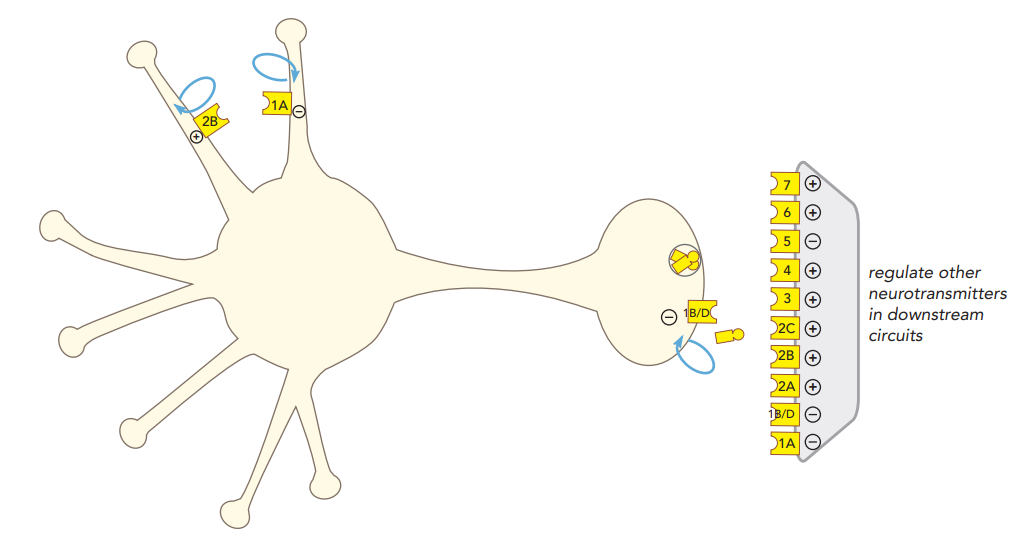 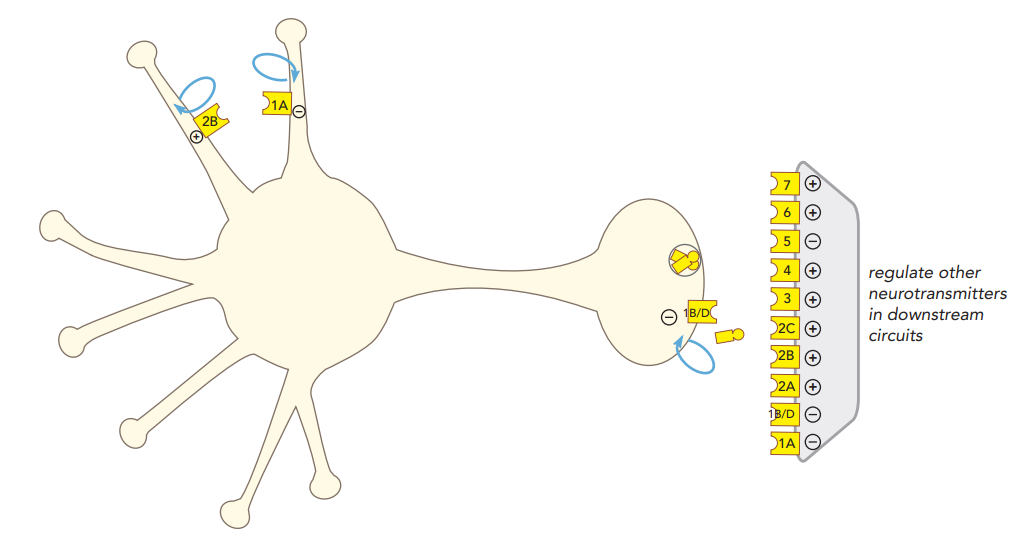 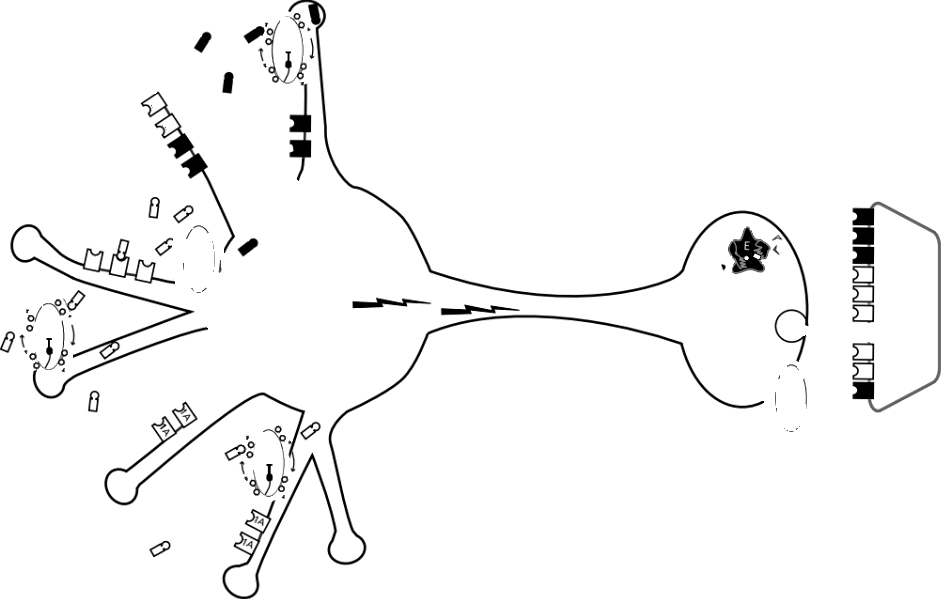 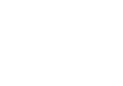 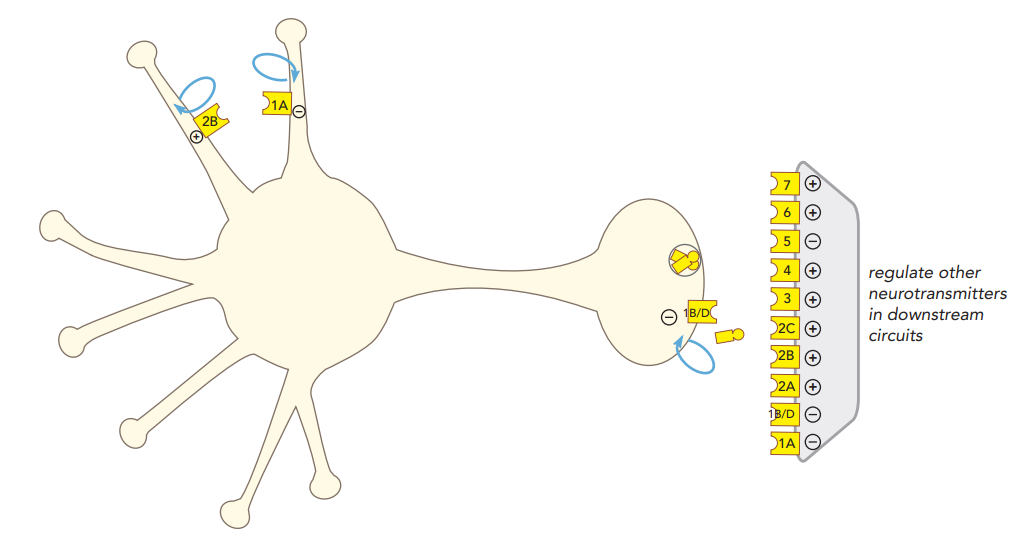 serotonin neuron
serotonin neuron
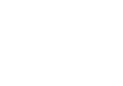 Serotonin (5HT) receptor subtypes
Note that these postsynaptic 5HT receptors are on a non-serotonin neuron (e.g., GABA interneuron)
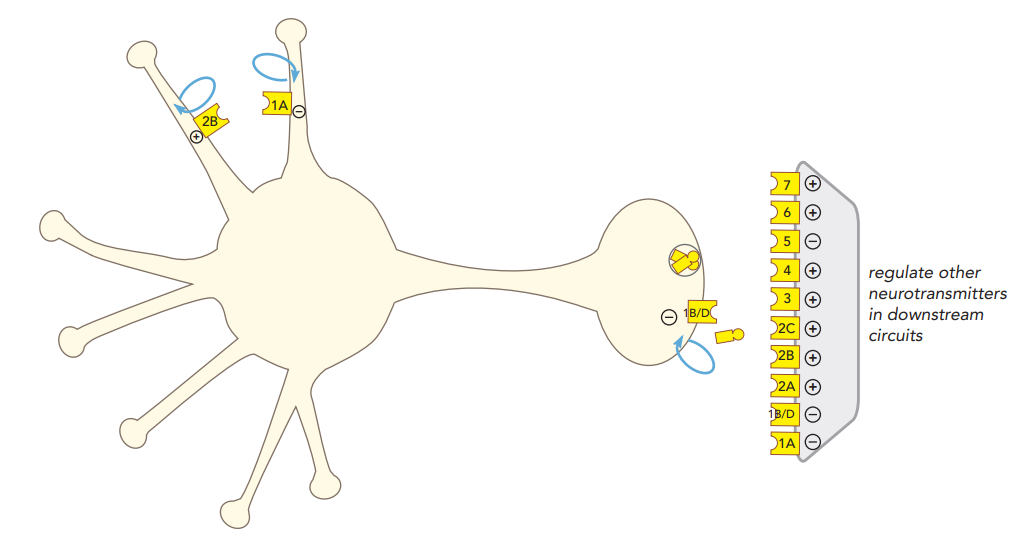 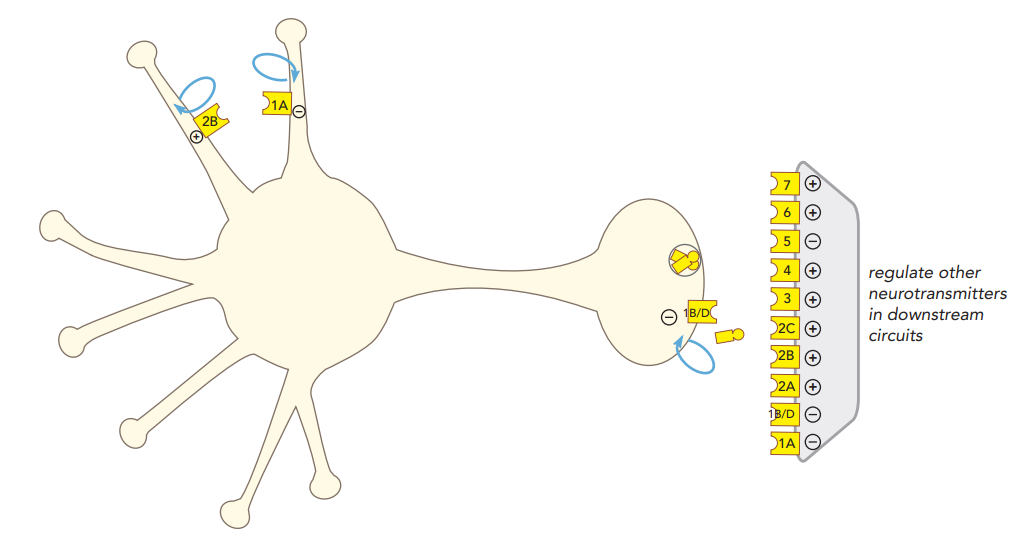 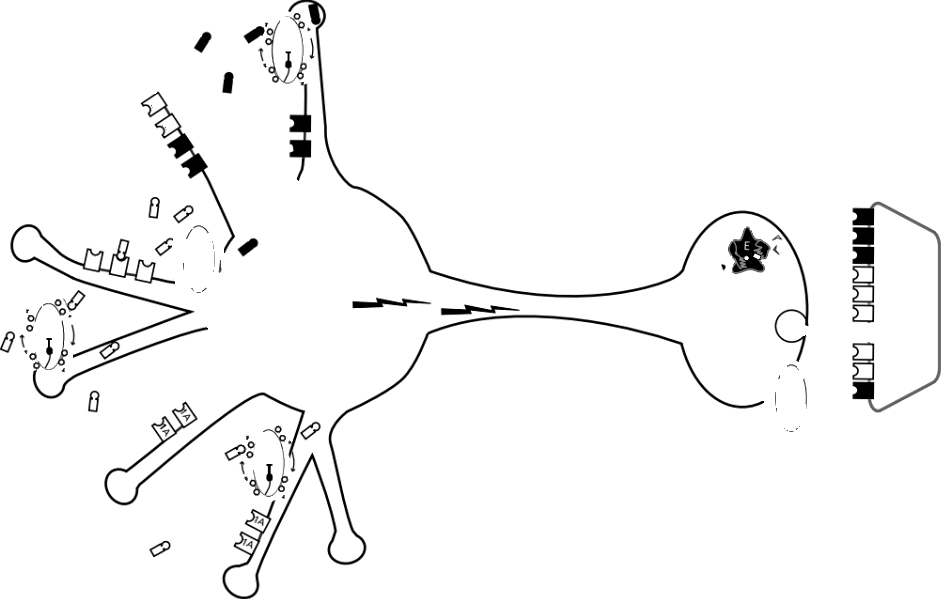 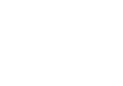 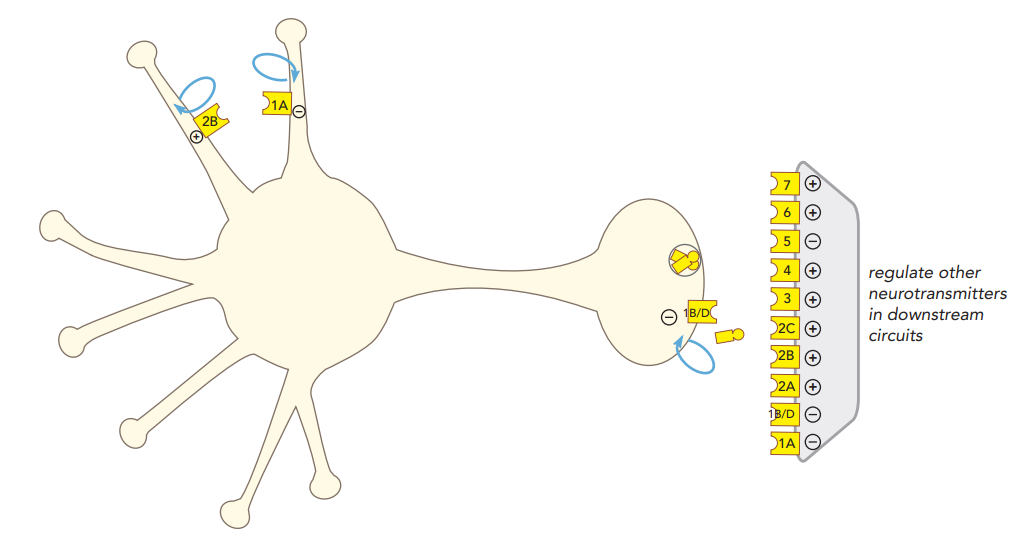 serotonin neuron
serotonin neuron
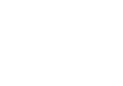 and the post-synaptic neuron won’t have all receptor subtypes
Serotonin (5HT) receptor subtypes
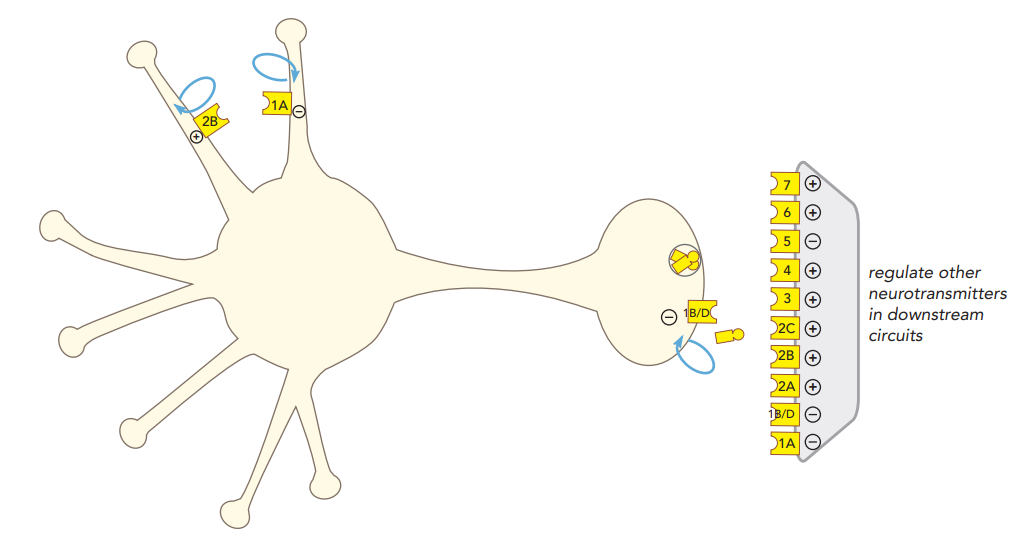 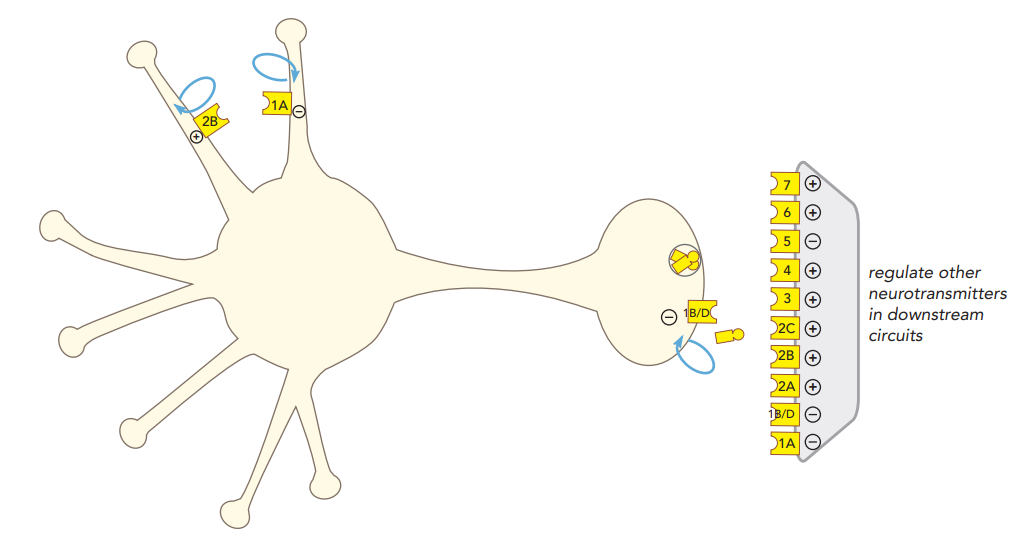 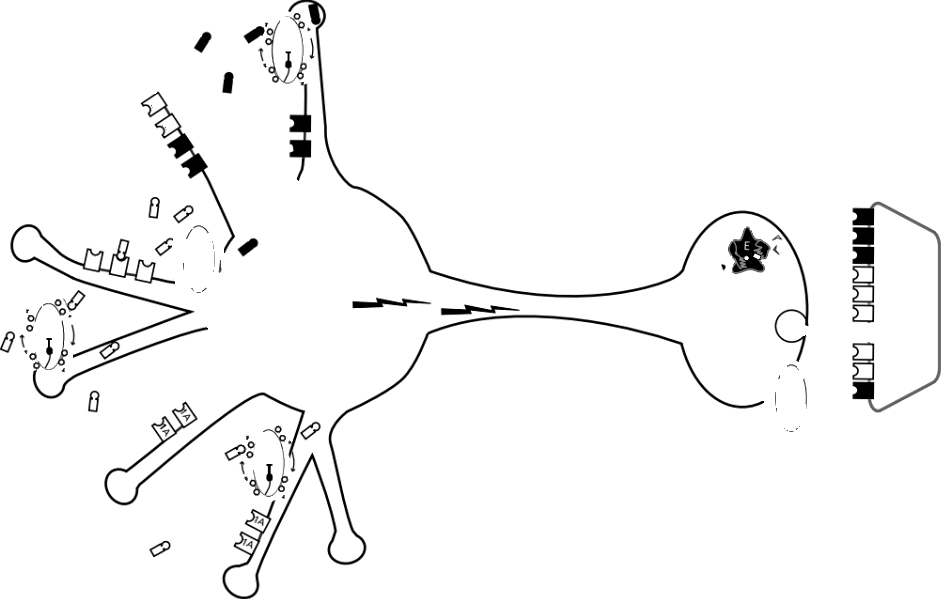 5HT1A “negative feedback” receptors
serotonin neuron
serotonin neuron
Serotonin (5HT) receptor subtypes
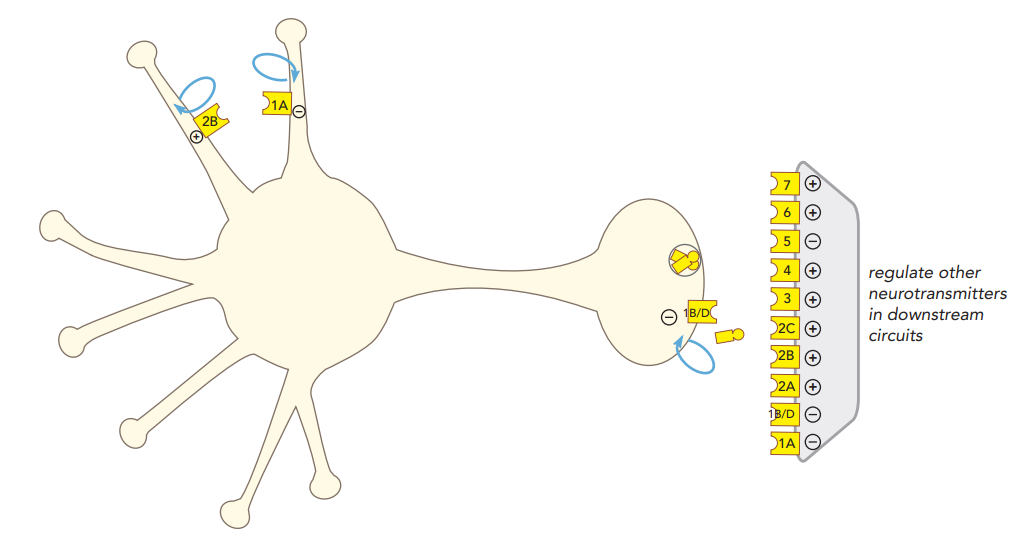 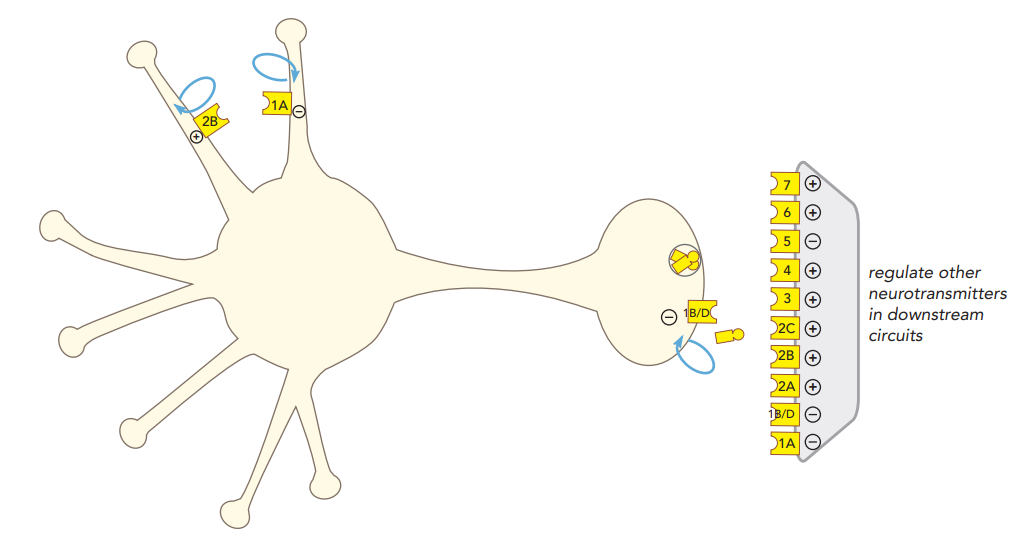 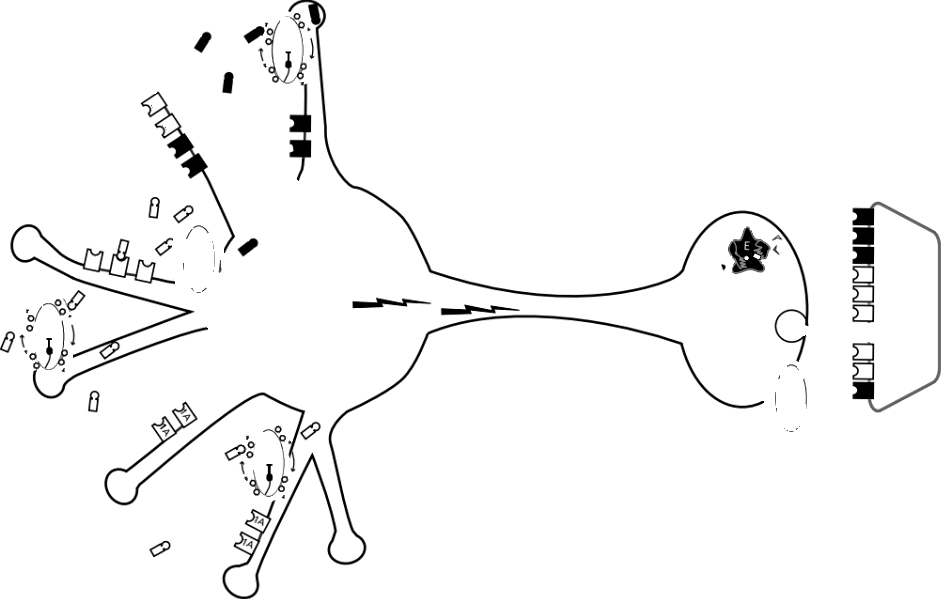 5HT1A “negative feedback” receptors
serotonin neuron
serotonin neuron
inhibitory
Serotonin (5HT) receptor subtypes
Inhibitory / negative feedback receptors
Serotonin (5HT) receptor subtypes
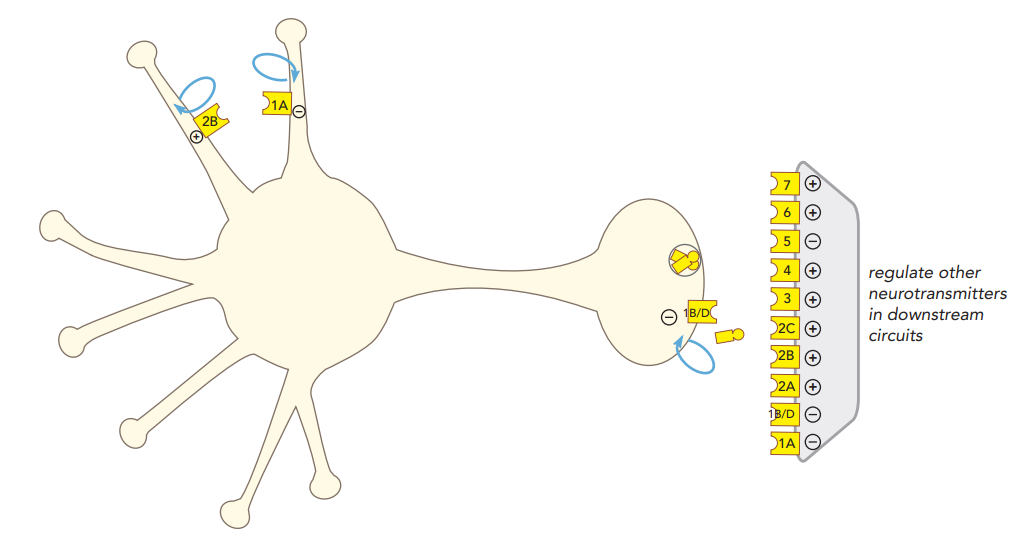 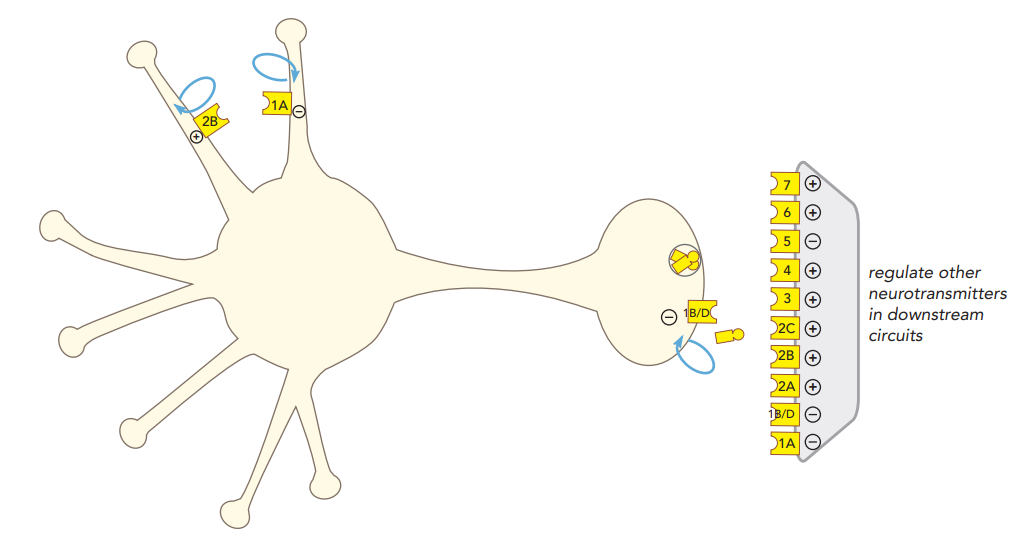 Inhibitory / negative feedback receptors
serotonin neuron
Serotonin (5HT) receptor subtypes
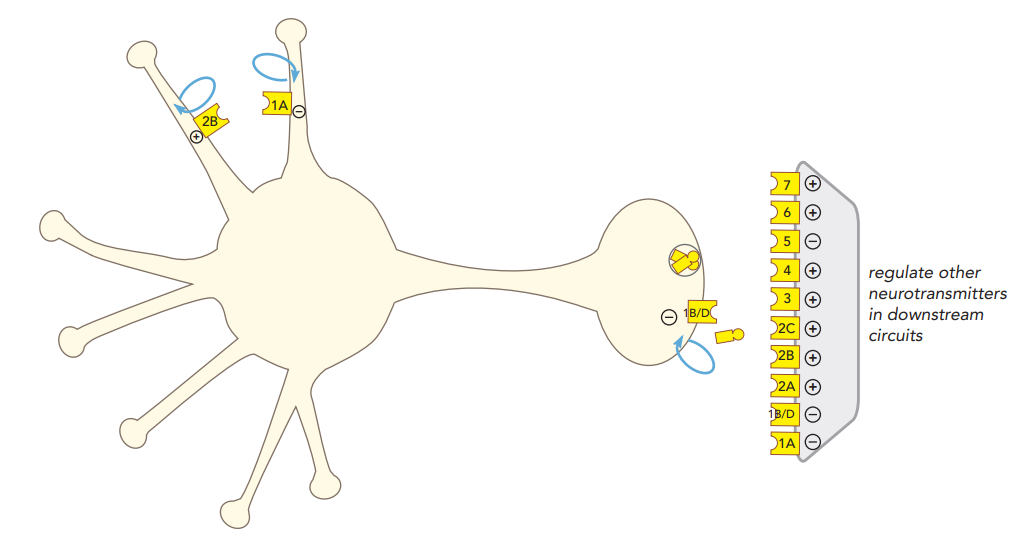 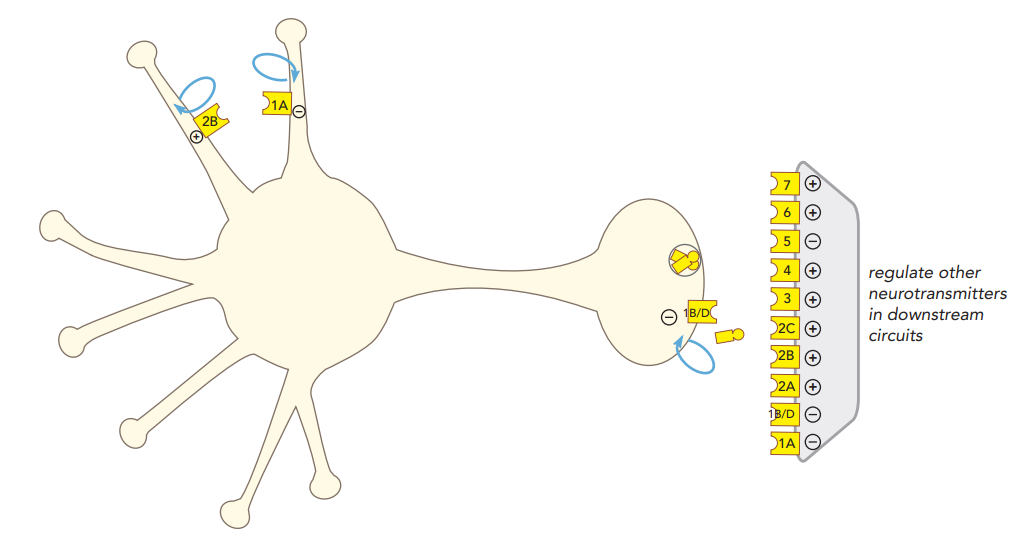 Inhibitory / negative feedback receptors
serotonin neuron
Serotonin (5HT) receptor subtypes
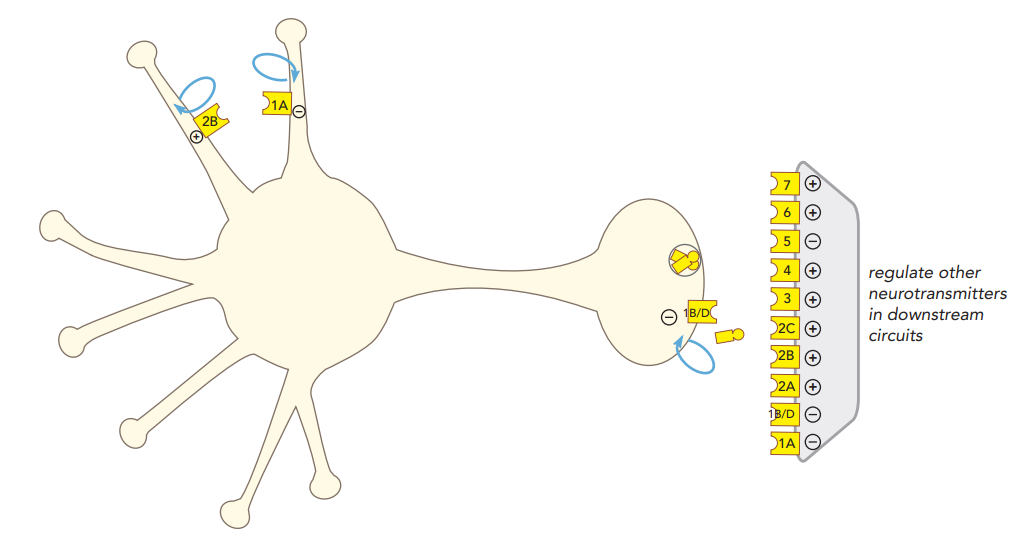 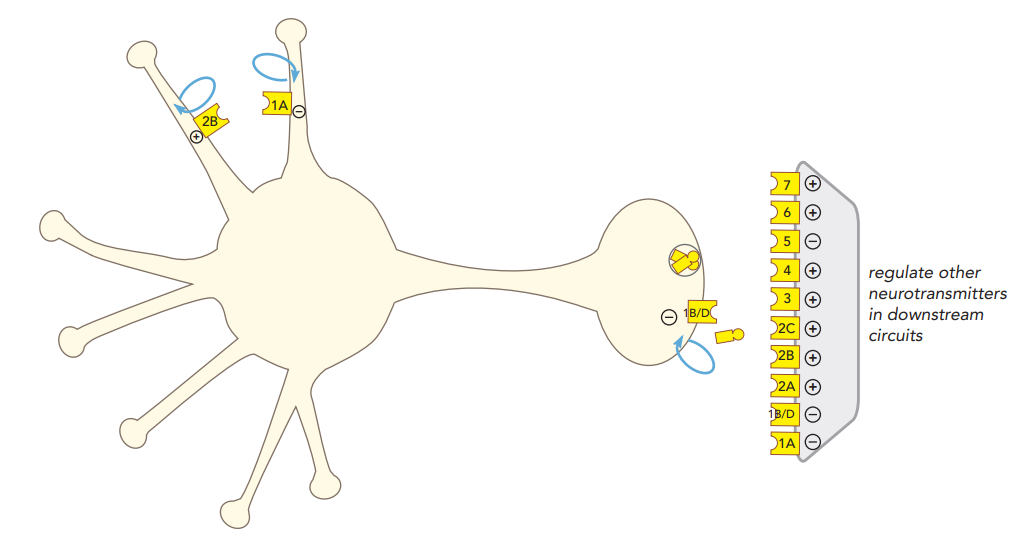 Inhibitory / negative feedback receptors
serotonin neuron
Serotonin (5HT) receptor subtypes
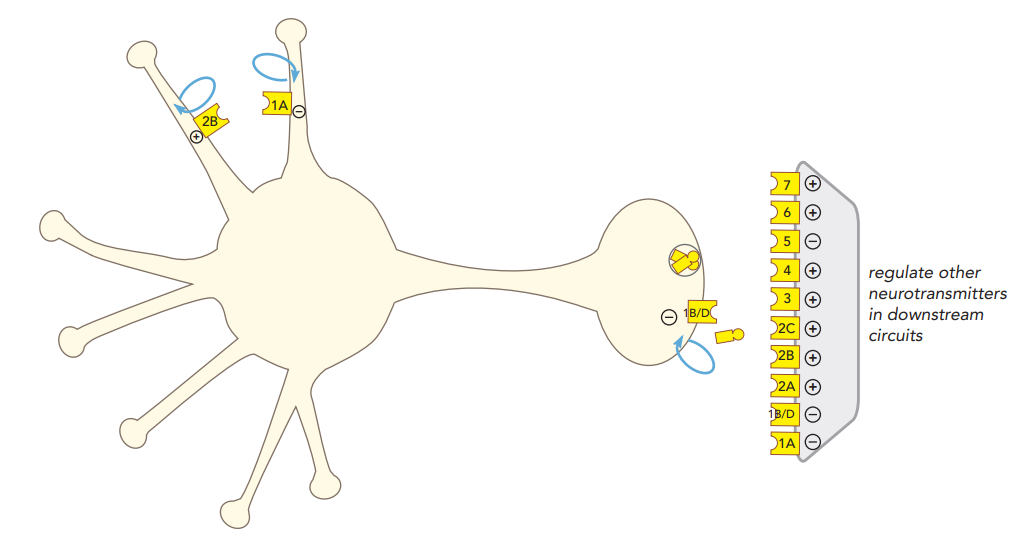 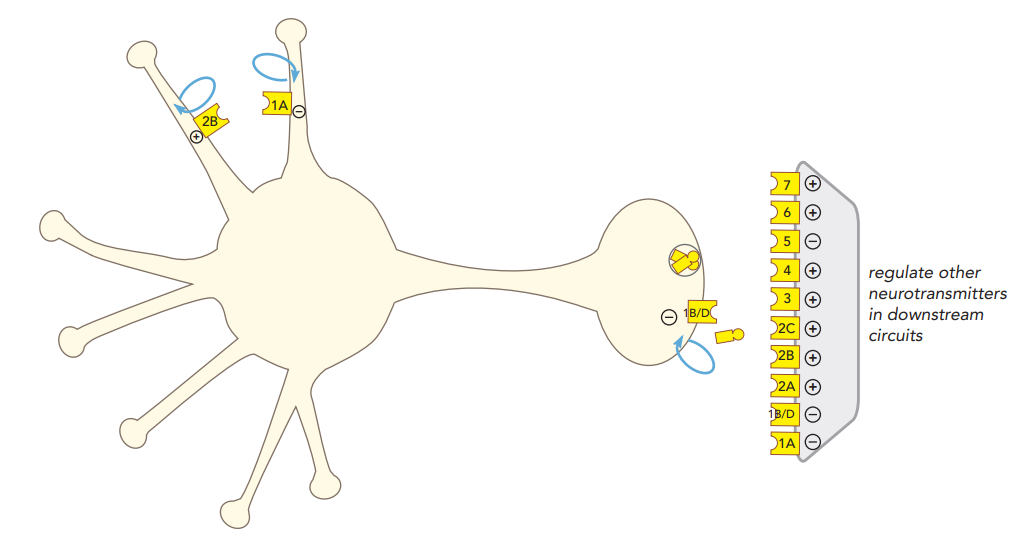 Inhibitory / negative feedback receptors
serotonin neuron
Serotonin (5HT) receptor subtypes
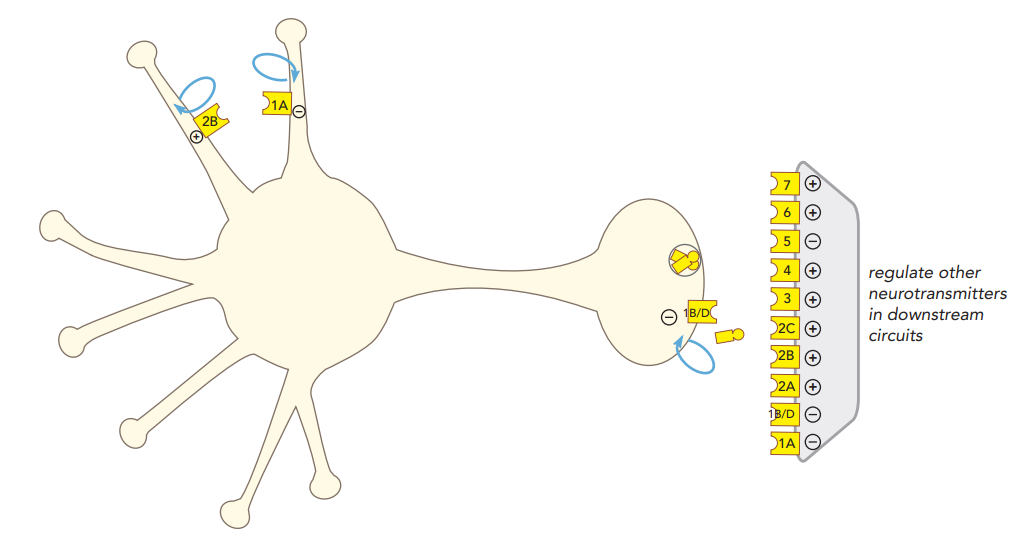 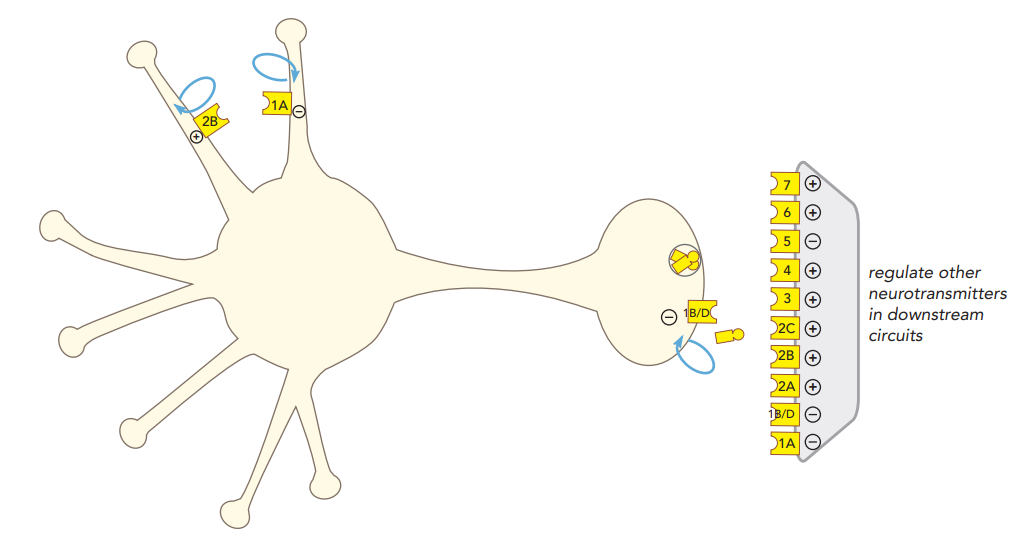 Inhibitory / negative feedback receptors
serotonin neuron
Serotonin (5HT) receptor subtypes
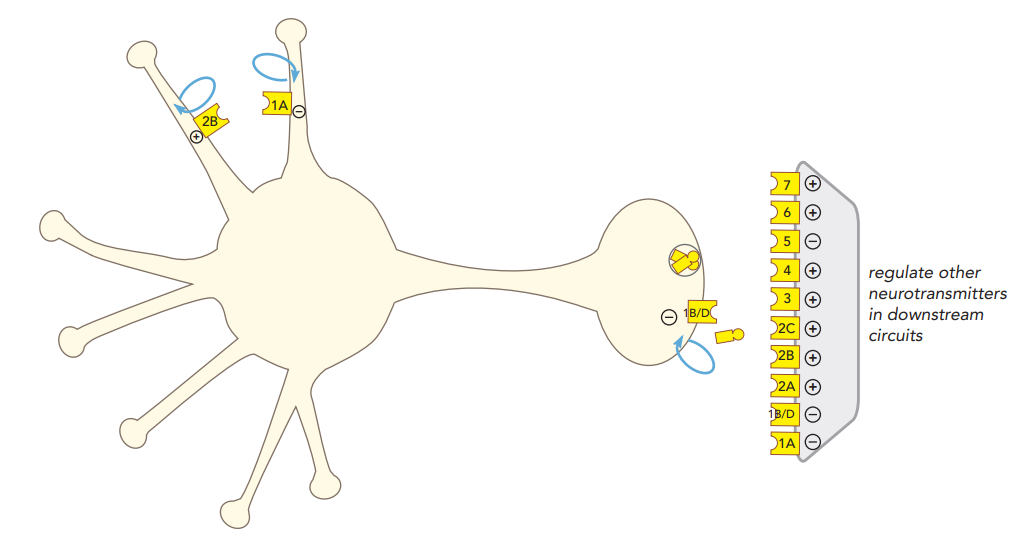 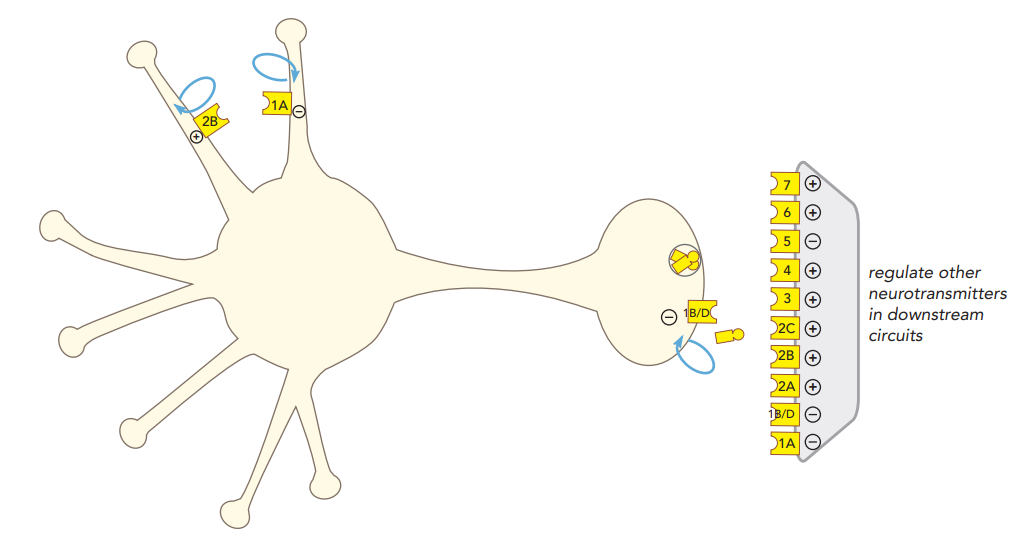 Inhibitory / negative feedback receptors
serotonin neuron
Serotonin (5HT) receptor subtypes
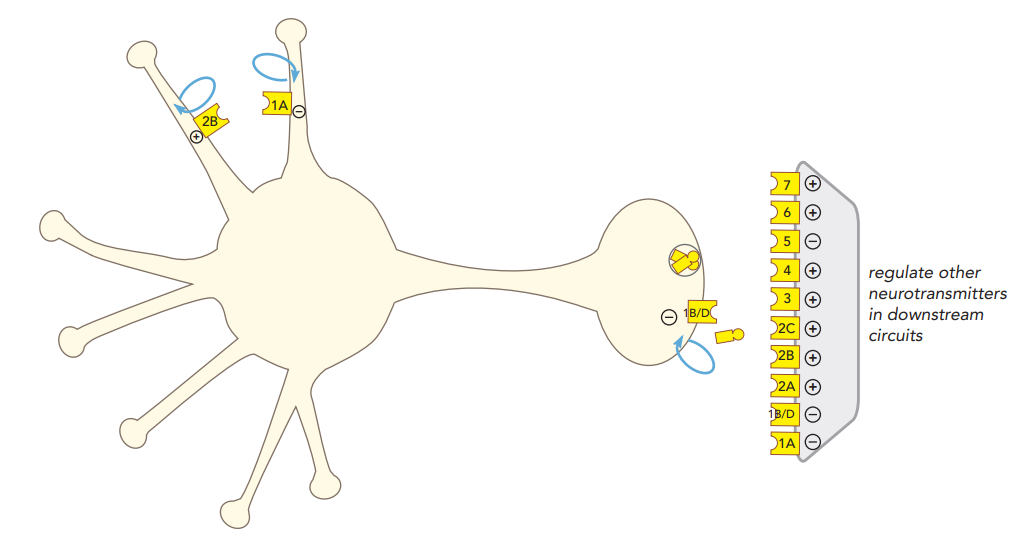 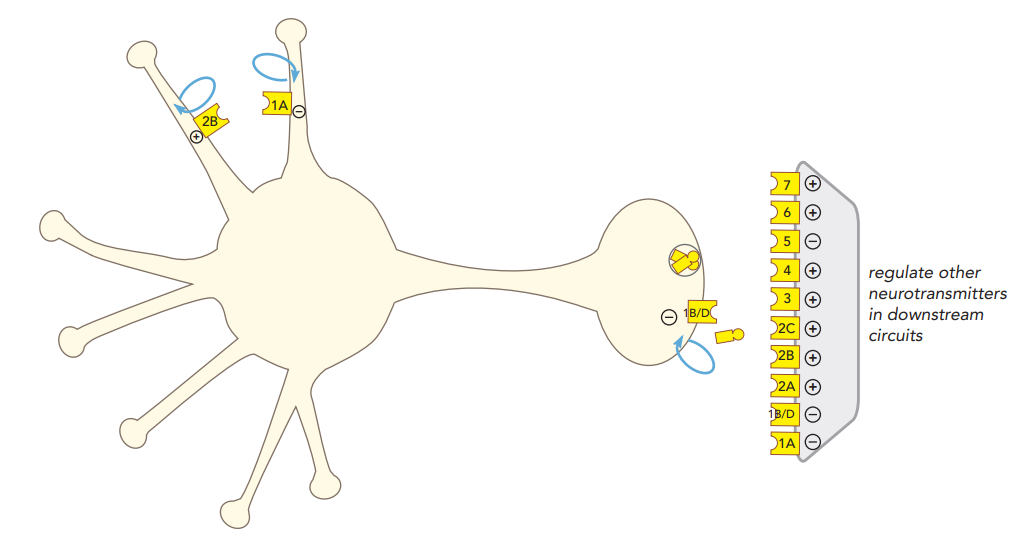 Inhibitory / negative feedback receptors
serotonin neuron
Serotonin (5HT) receptor subtypes
Inhibitory / negative feedback receptors
Serotonin (5HT) receptor subtypes
Serotonin (5HT) receptor subtypes
“Feed-forward” / excitatory receptors
Serotonin (5HT) receptor subtypes
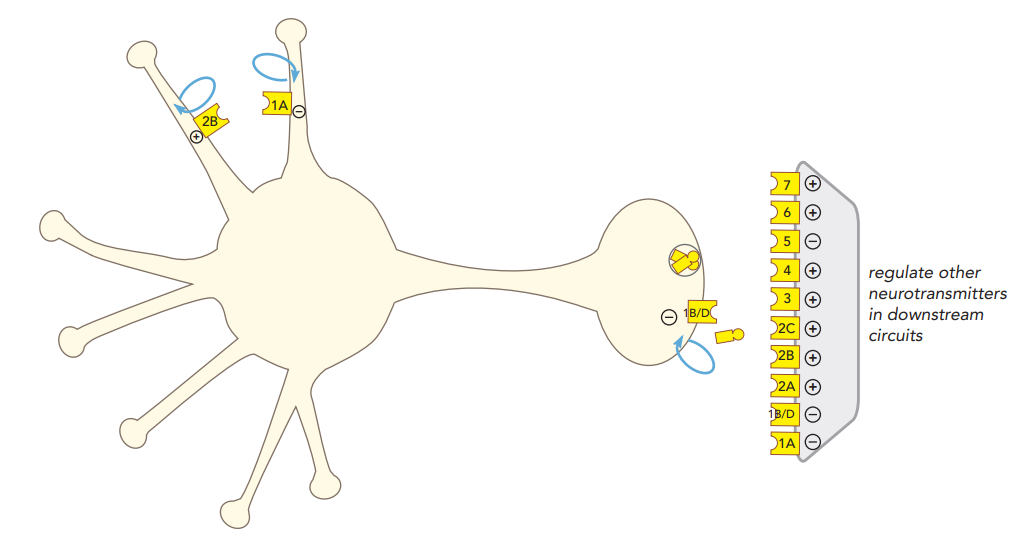 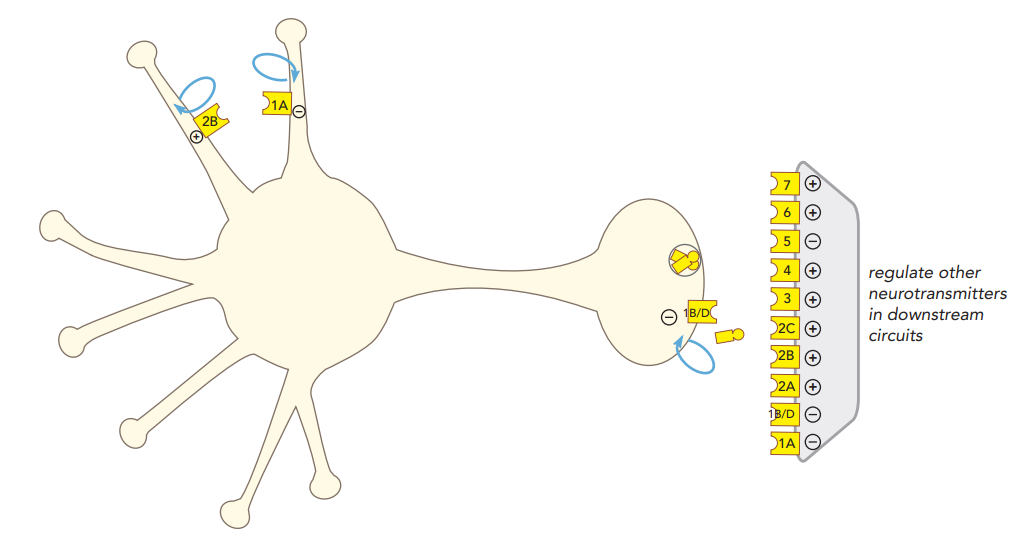 “Feed-forward” / excitatory receptors
serotonin neuron
Serotonin (5HT) receptor subtypes
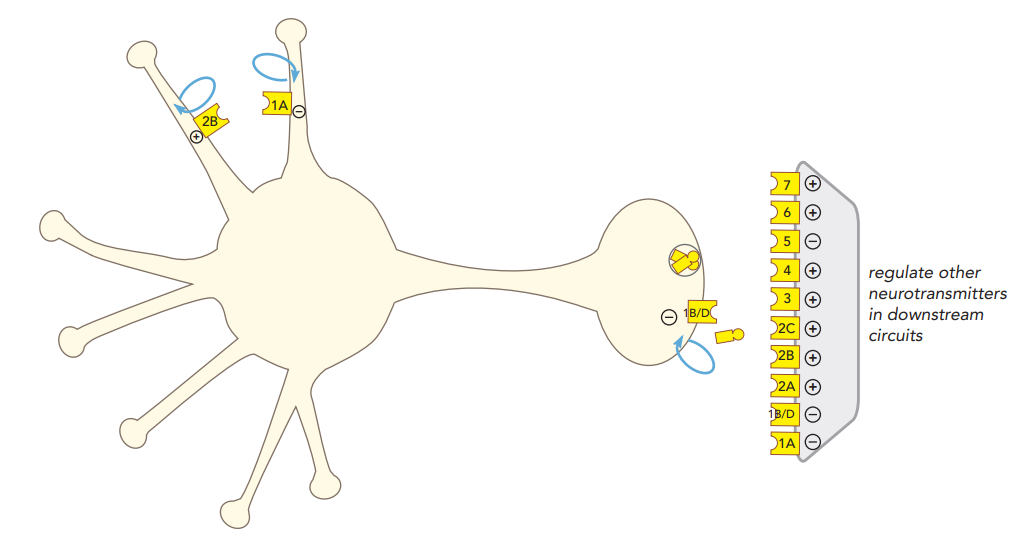 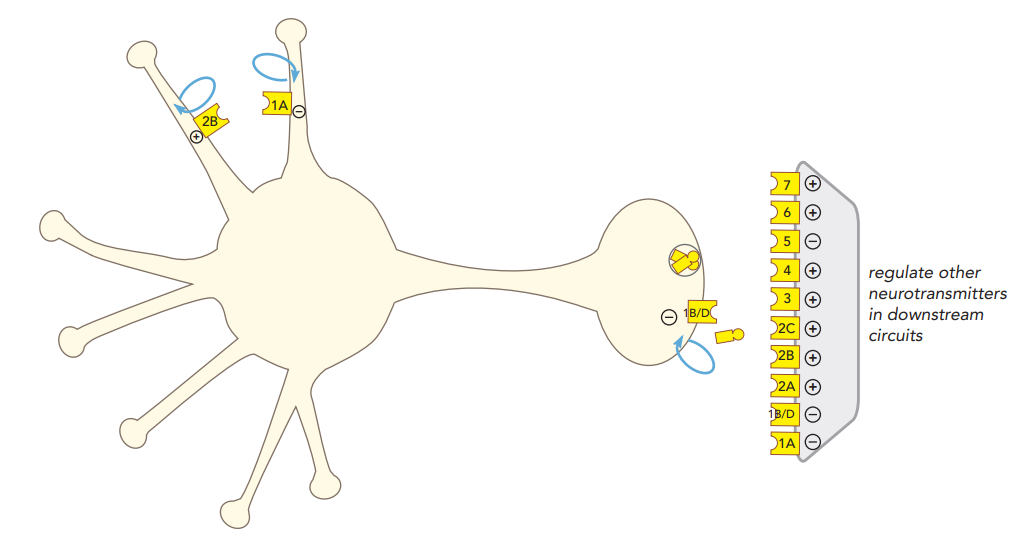 “Feed-forward” / excitatory receptors
serotonin neuron
Serotonin (5HT) receptor subtypes
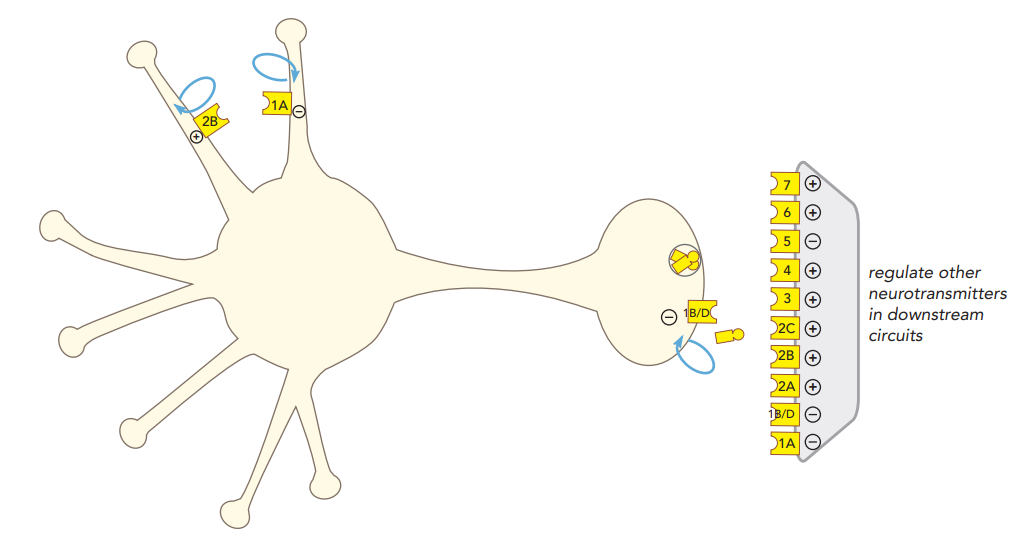 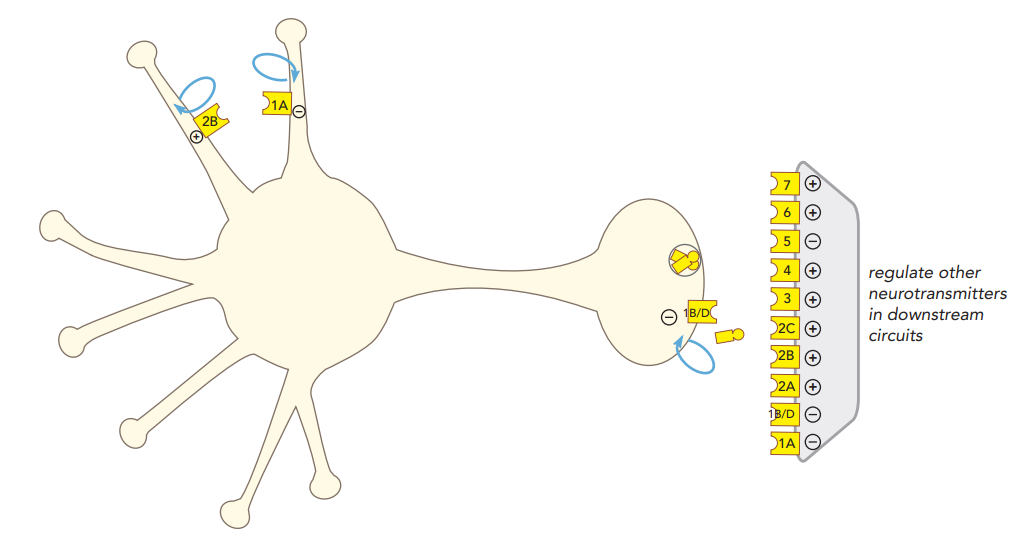 “Feed-forward” / excitatory receptors
serotonin neuron
Serotonin (5HT) receptor subtypes
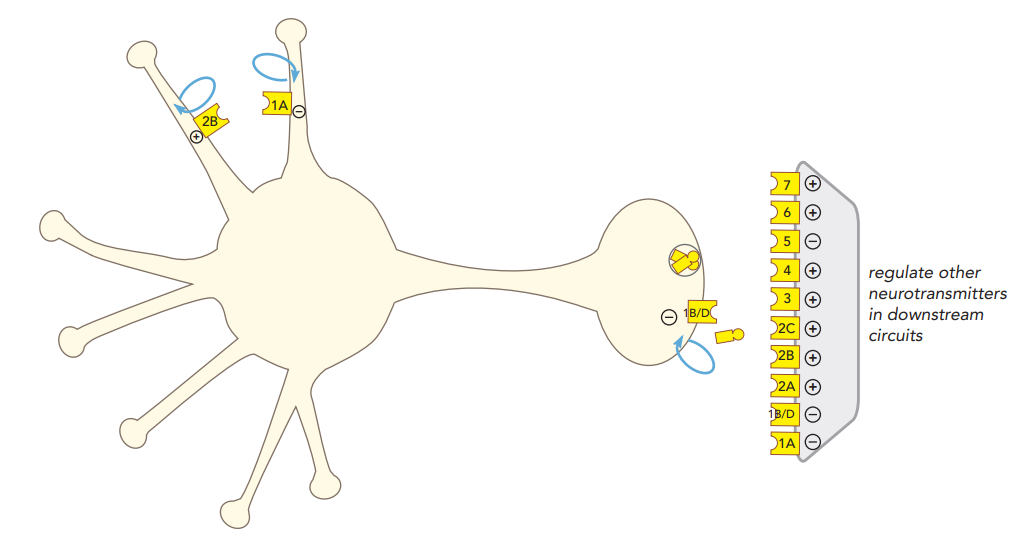 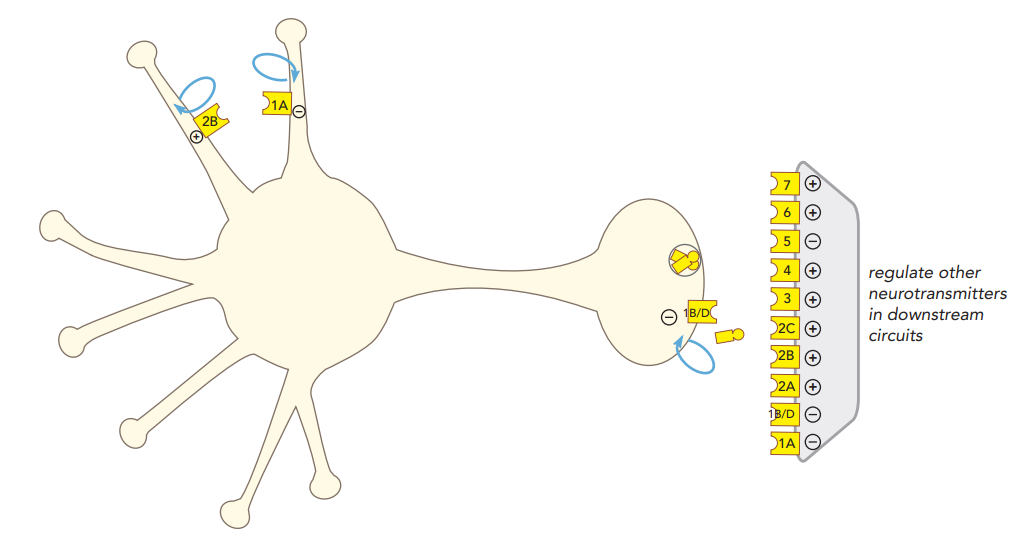 “Feed-forward” / excitatory receptors
serotonin neuron
Serotonin (5HT) receptor subtypes
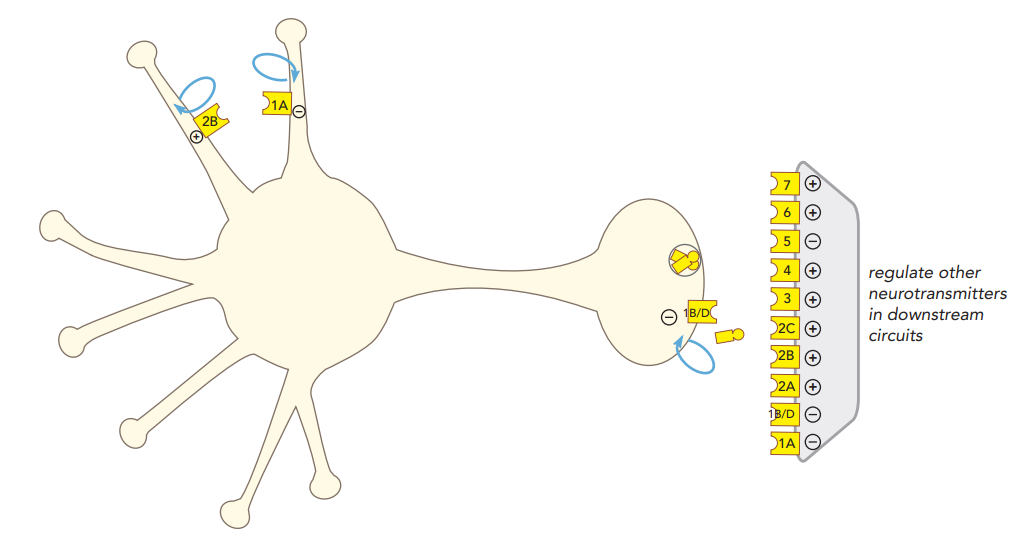 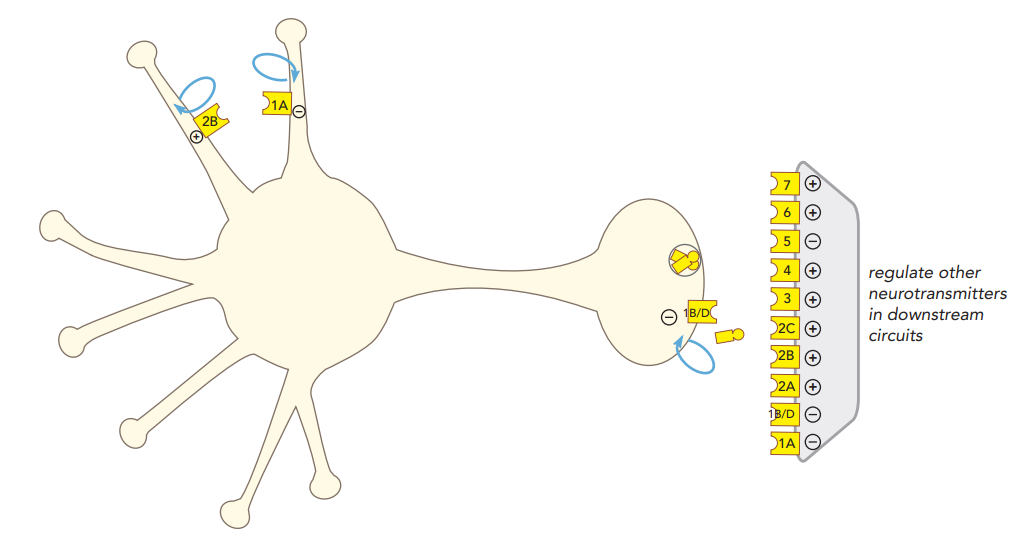 “Feed-forward” / excitatory receptors
serotonin neuron
Serotonin (5HT) receptor subtypes
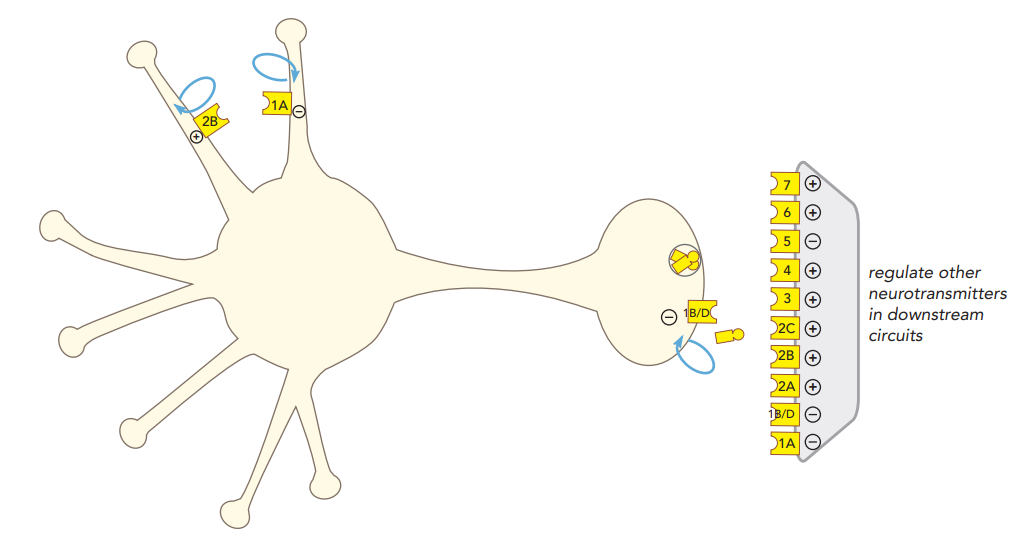 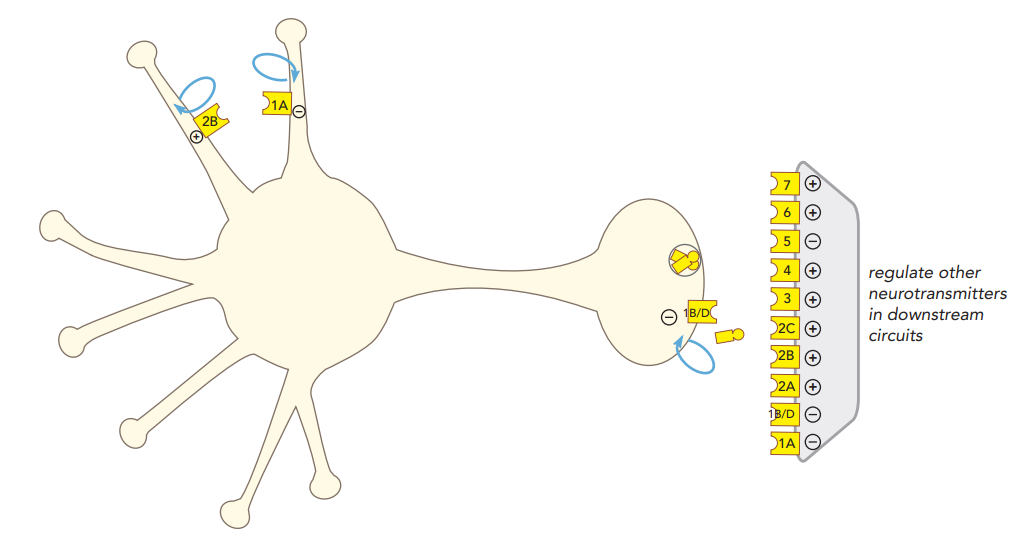 “Feed-forward” / excitatory receptors
serotonin neuron
Serotonin (5HT) receptor subtypes
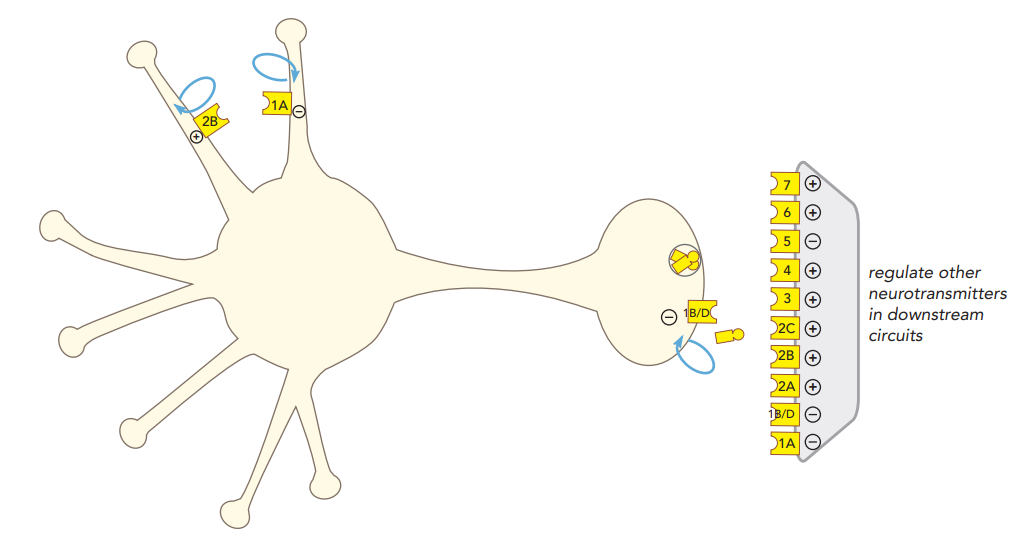 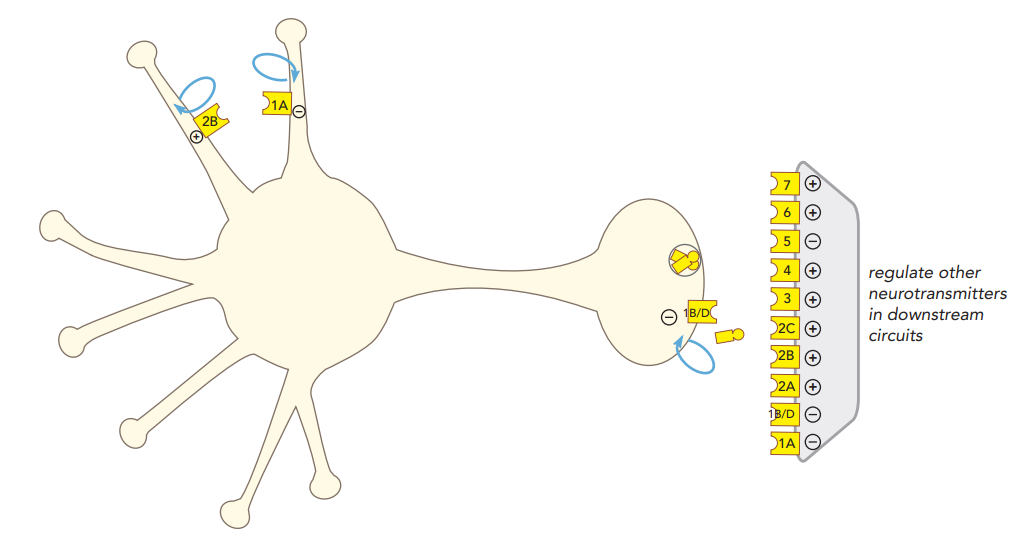 “Feed-forward” / excitatory receptors
serotonin neuron
Serotonin (5HT) receptor subtypes
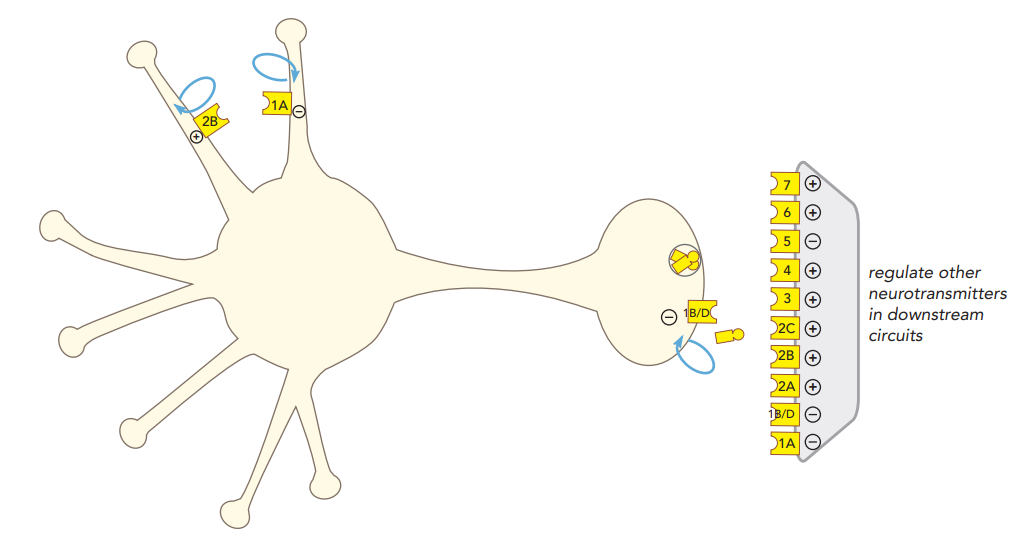 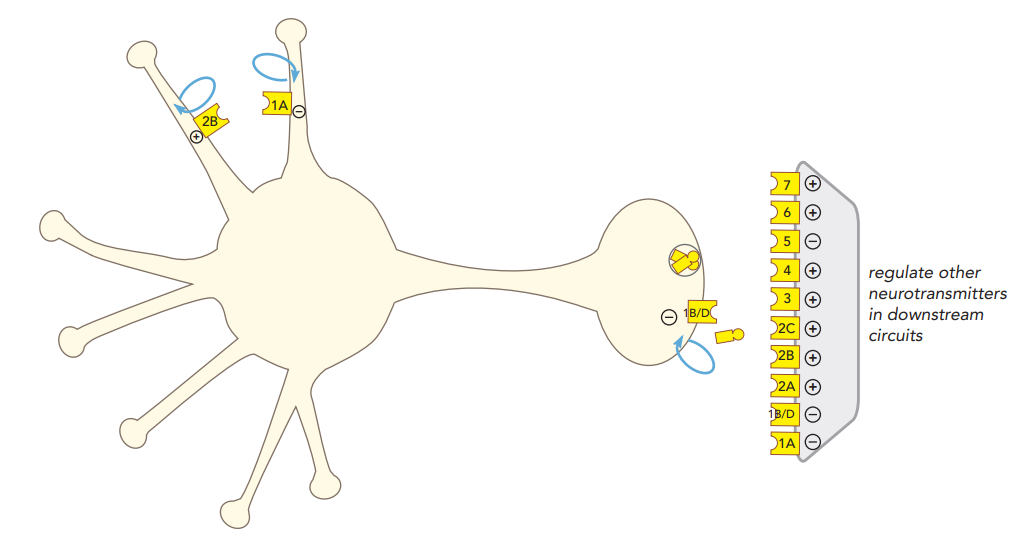 “Feed-forward” / excitatory receptors
serotonin neuron
Serotonin (5HT) receptor subtypes
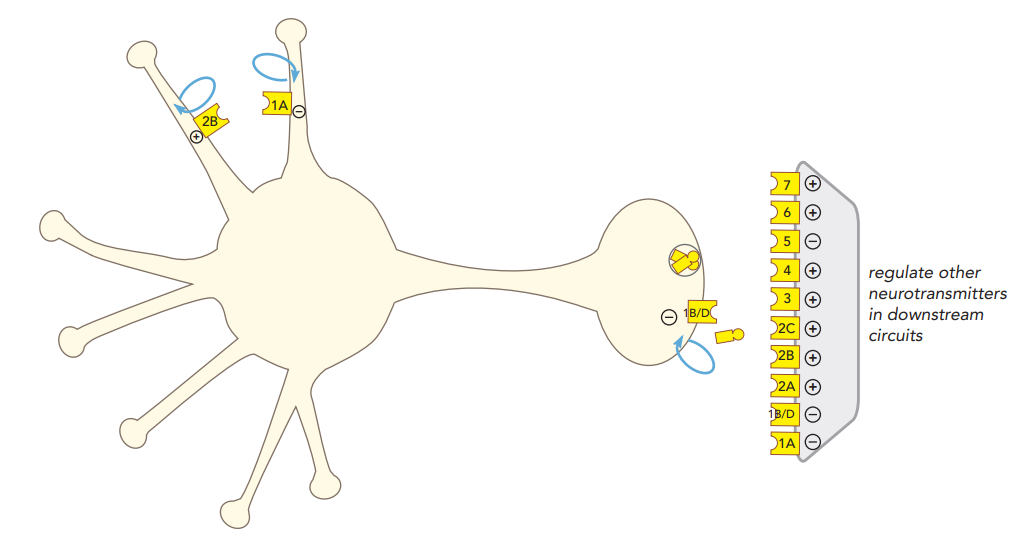 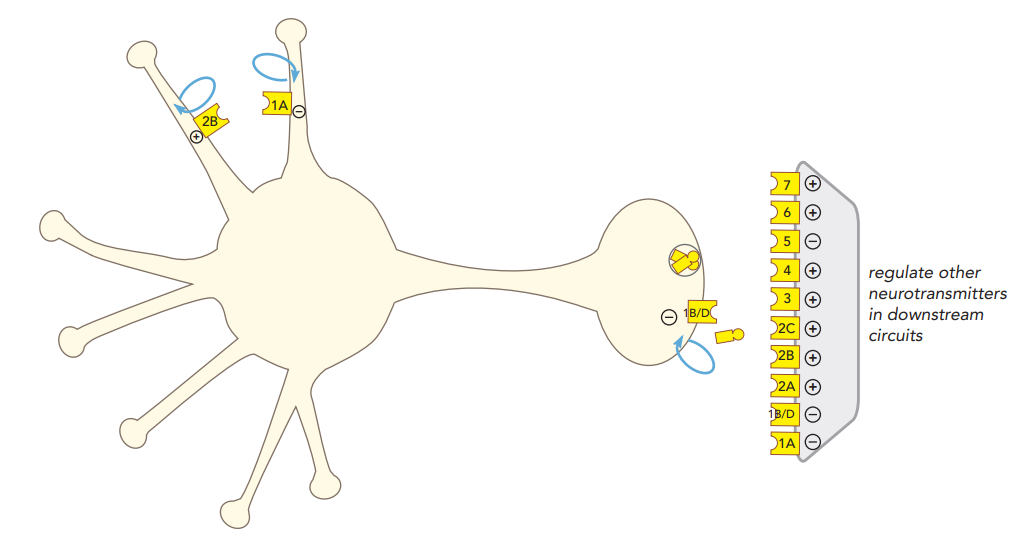 “Feed-forward” / excitatory receptors
serotonin neuron
Serotonin (5HT) receptor subtypes
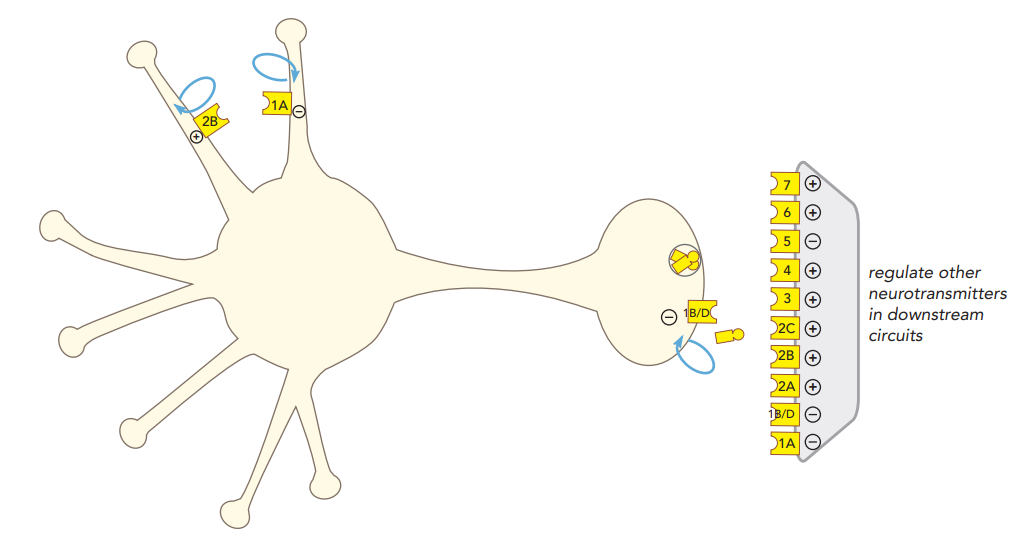 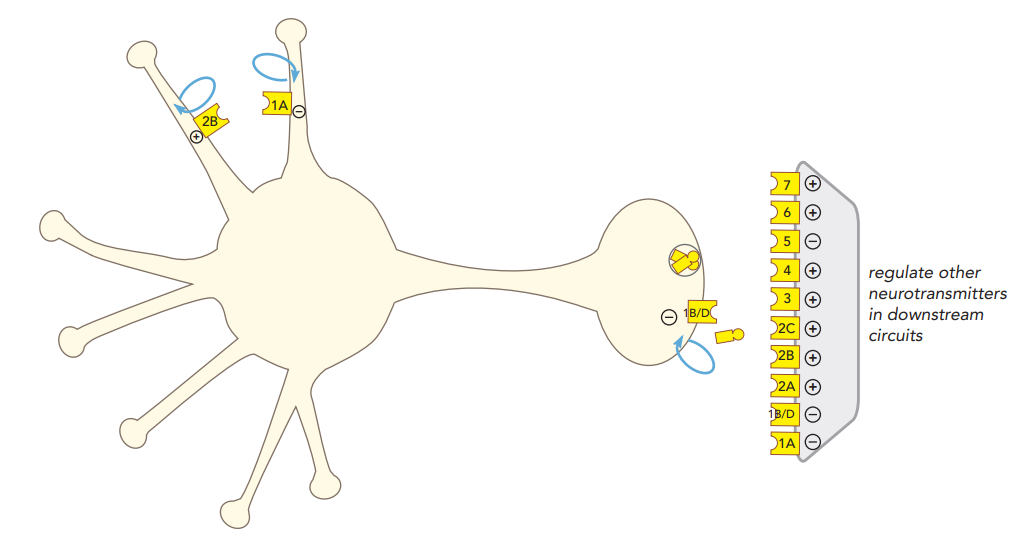 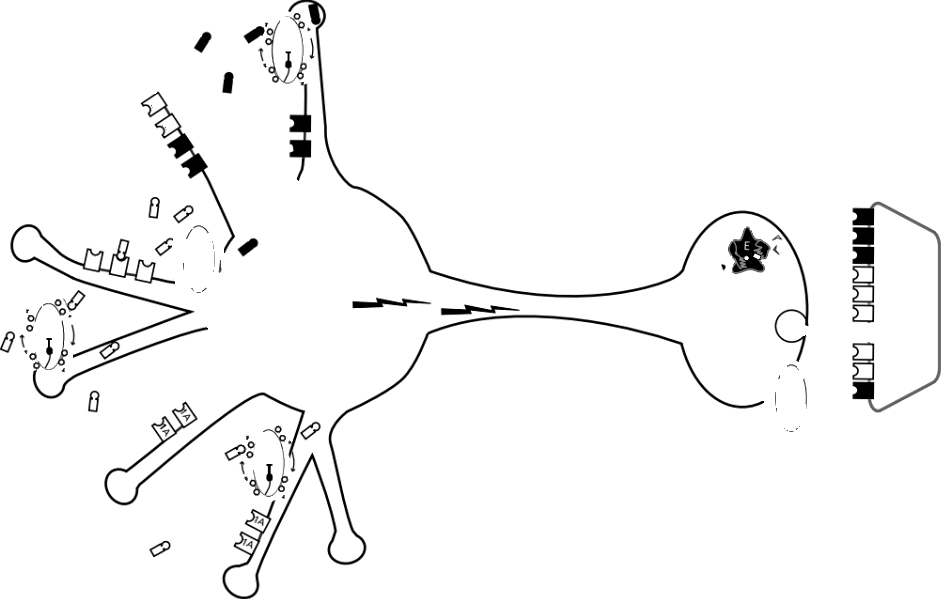 5HT3 receptors are ligand-gated ion channels
serotonin neuron
serotonin neuron
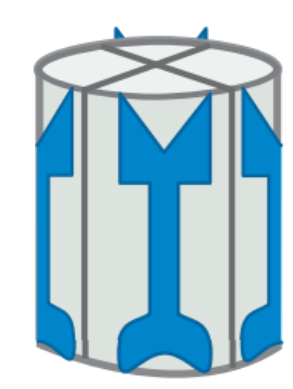 Serotonin (5HT) receptor subtypes
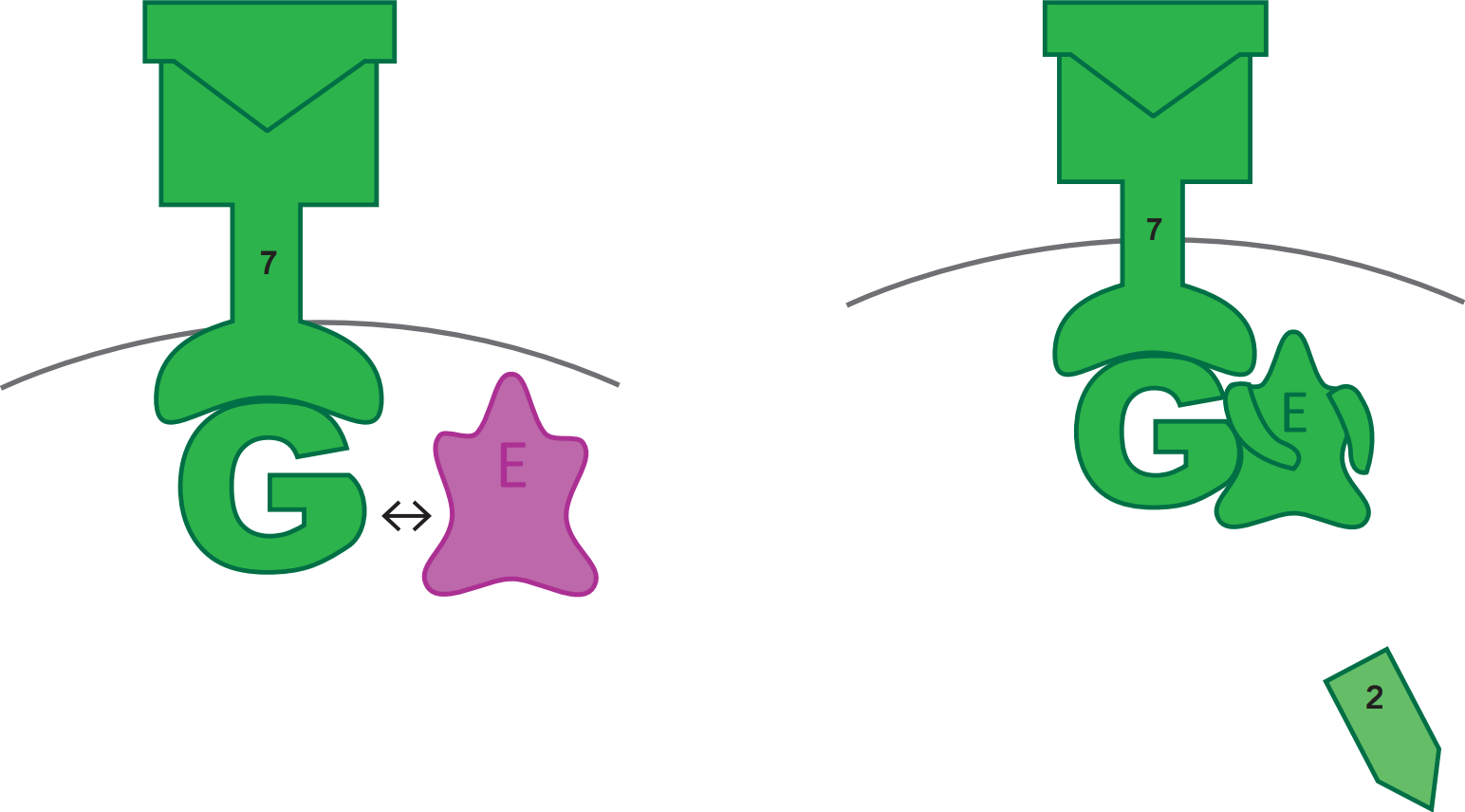 Other than 5HT3, serotonin receptors are G-protein linked
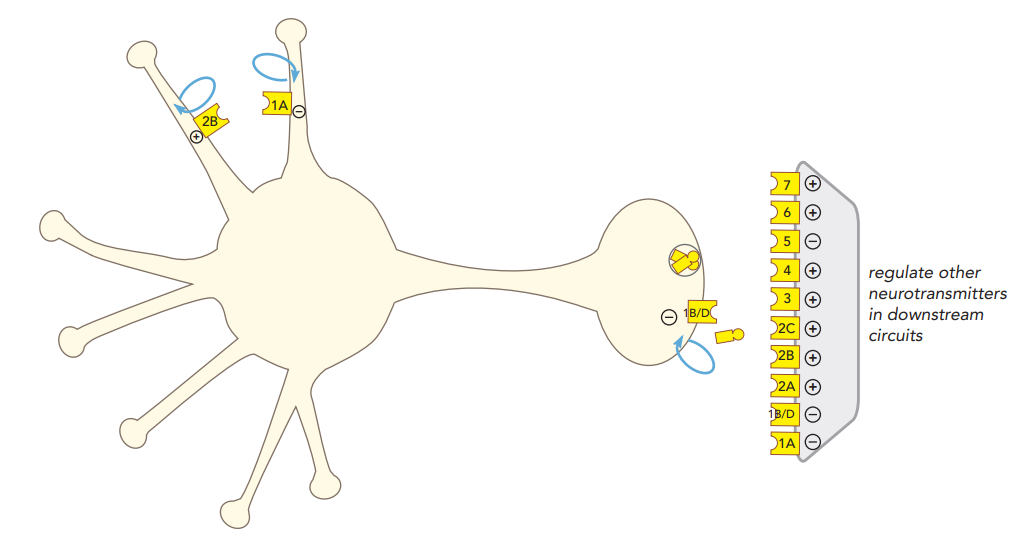 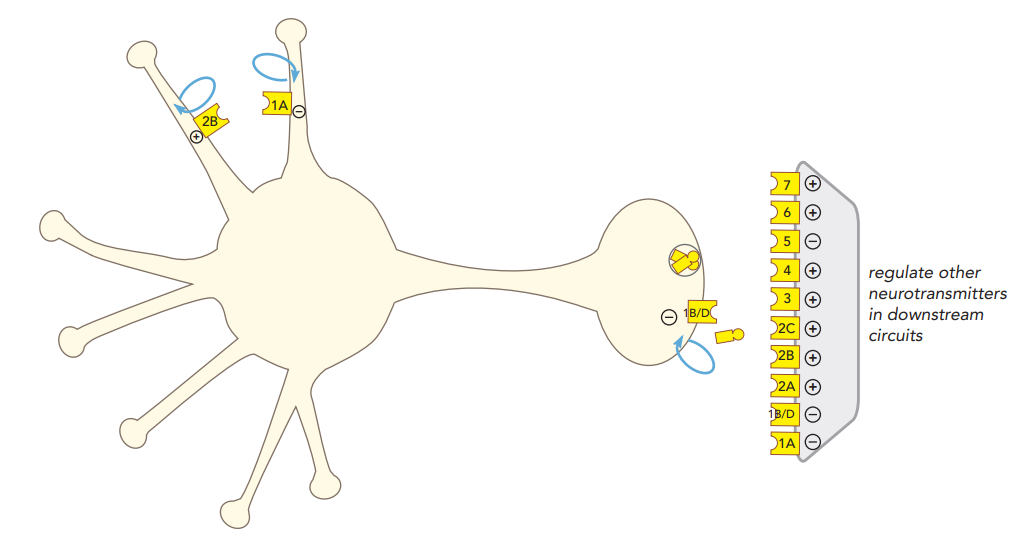 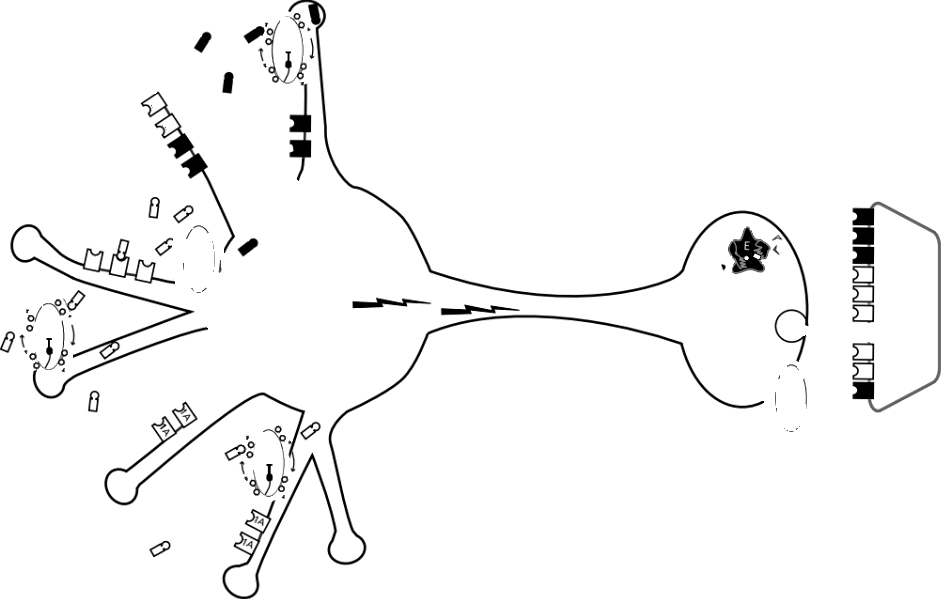 5HT3 receptors are ligand-gated ion channels
serotonin neuron
serotonin neuron
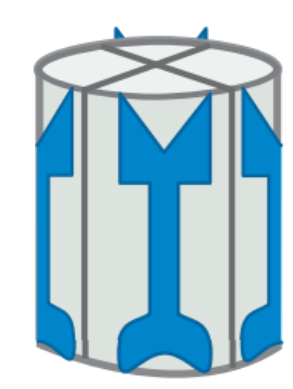 Serotonin (5HT) receptor subtypes
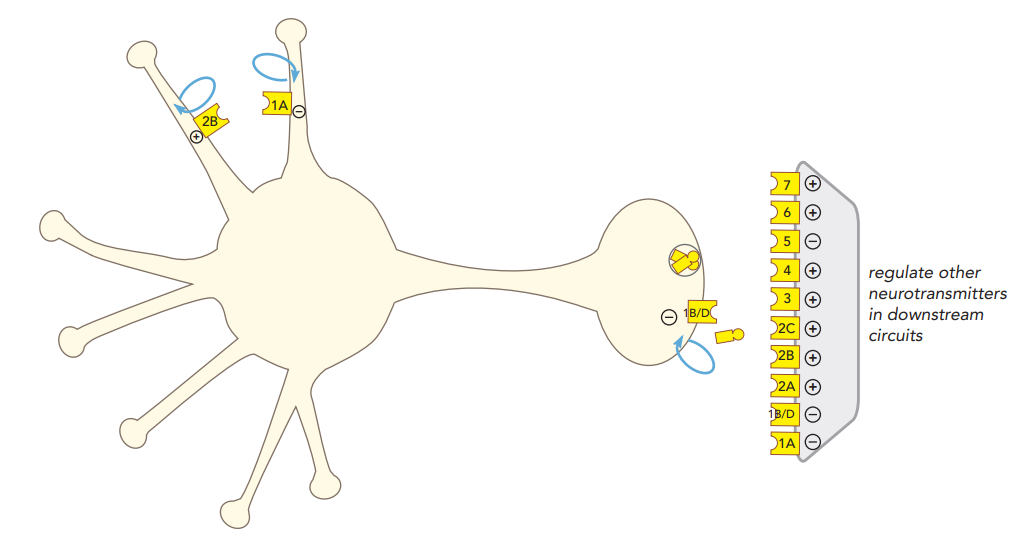 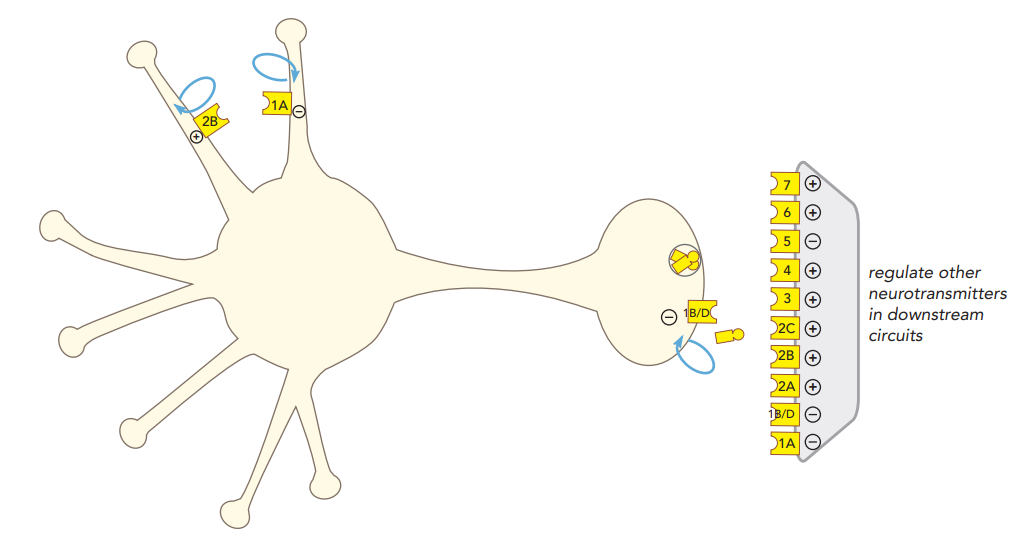 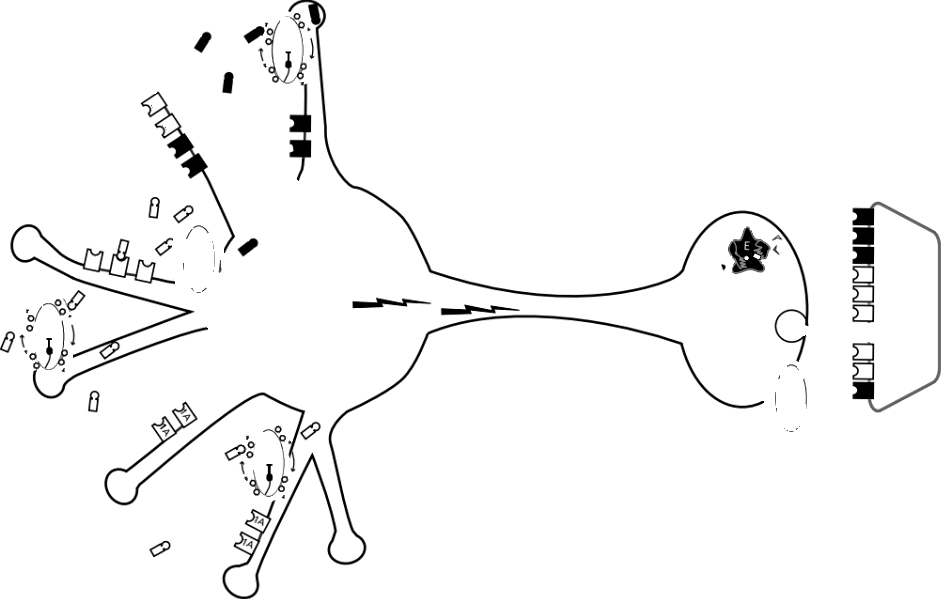 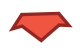 serotonin neuron
serotonin neuron
serotonin transmission regulates other neurotransmitters in downstream circuits
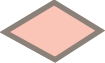 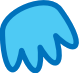 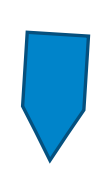 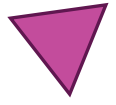 Serotonin (5HT) receptor subtypes
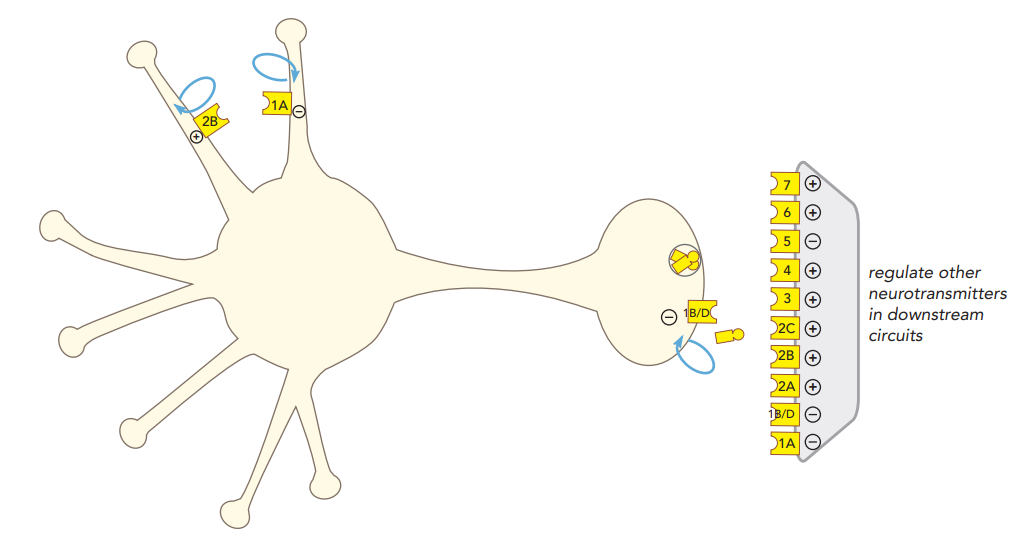 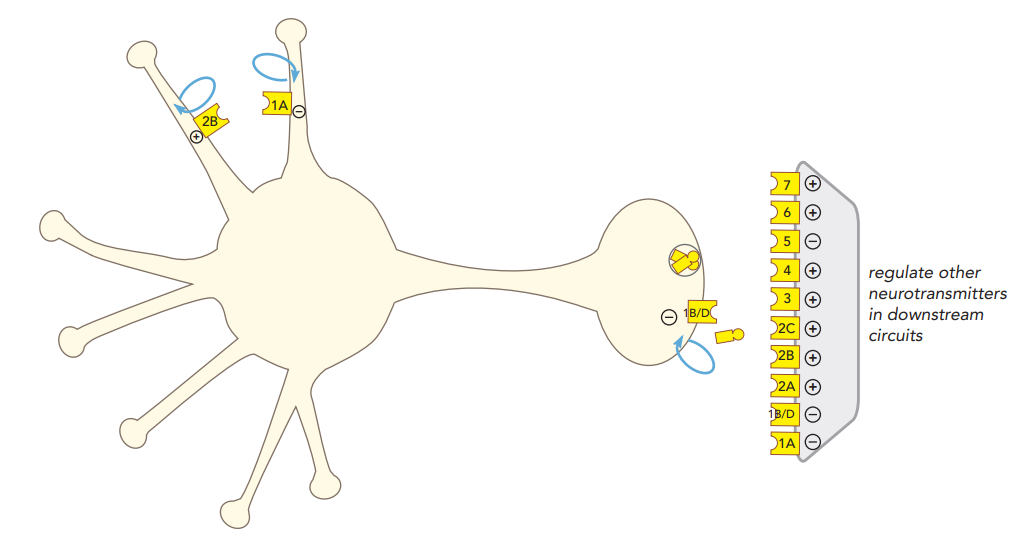 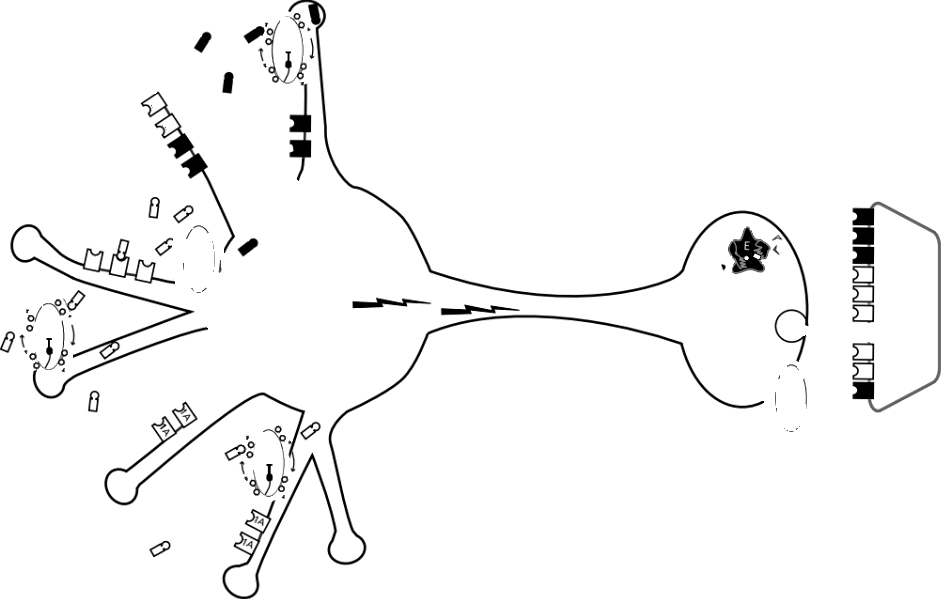 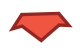 serotonin neuron
serotonin neuron
serotonin transmission regulates other neurotransmitters in downstream circuits
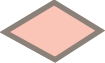 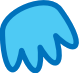 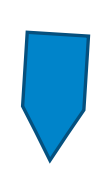 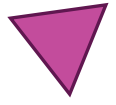 Serotonin (5HT) receptor subtypes
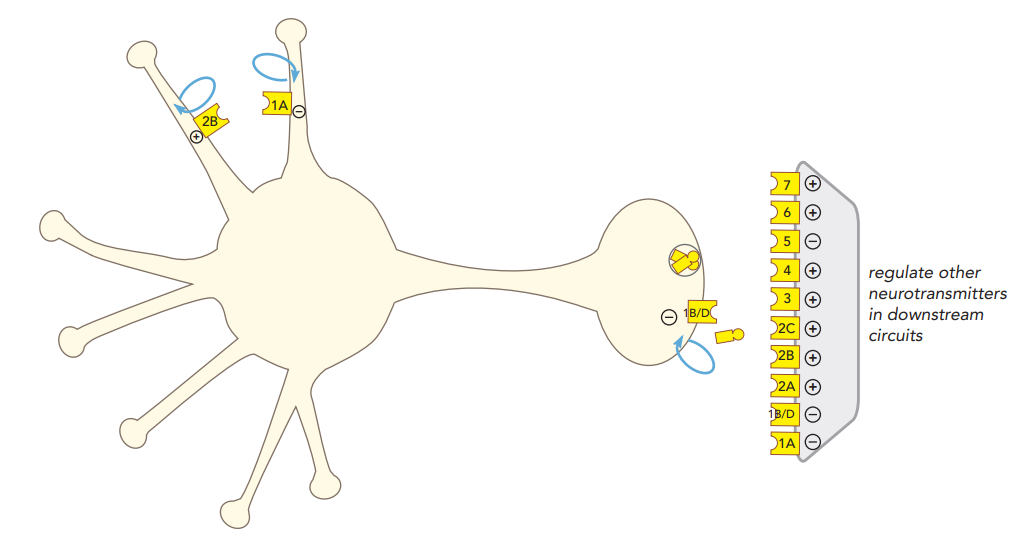 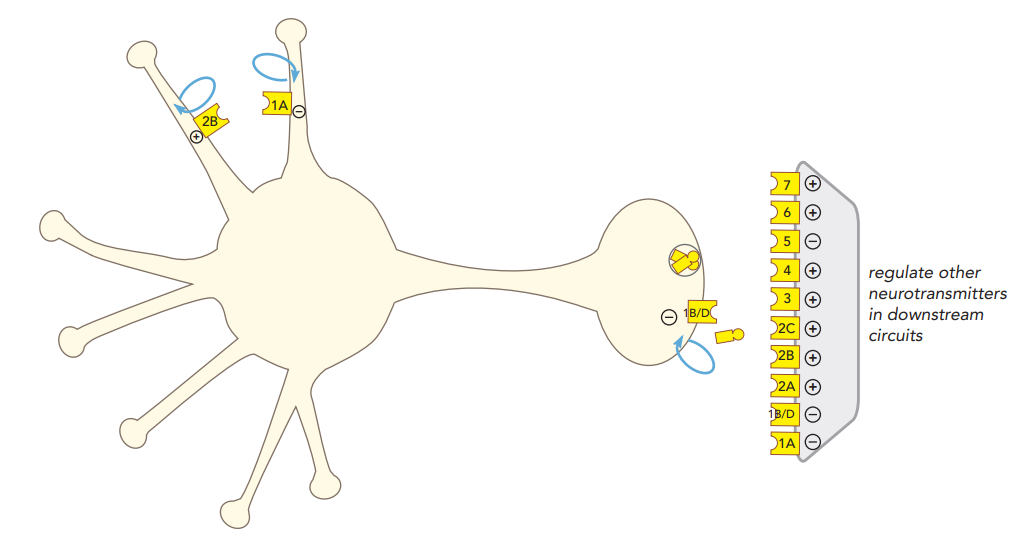 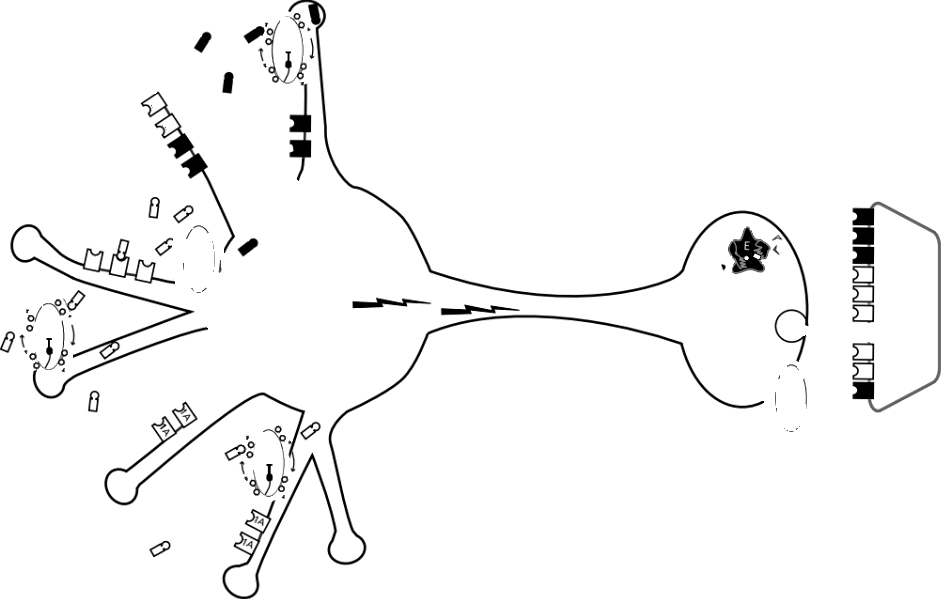 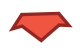 serotonin neuron
serotonin neuron
serotonin transmission regulates other neurotransmitters in downstream circuits
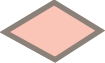 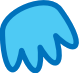 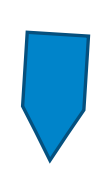 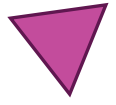 Serotonin (5HT) receptor subtypes
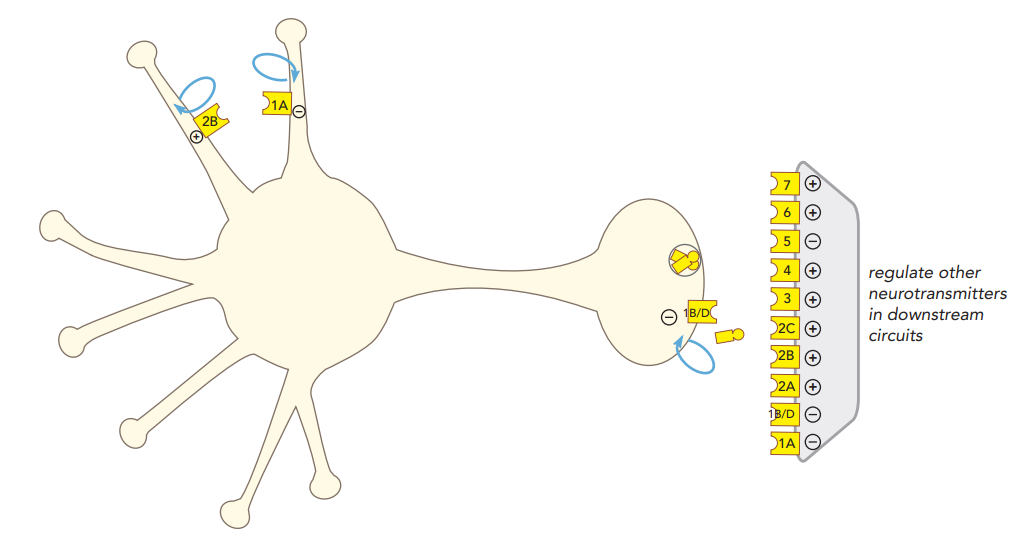 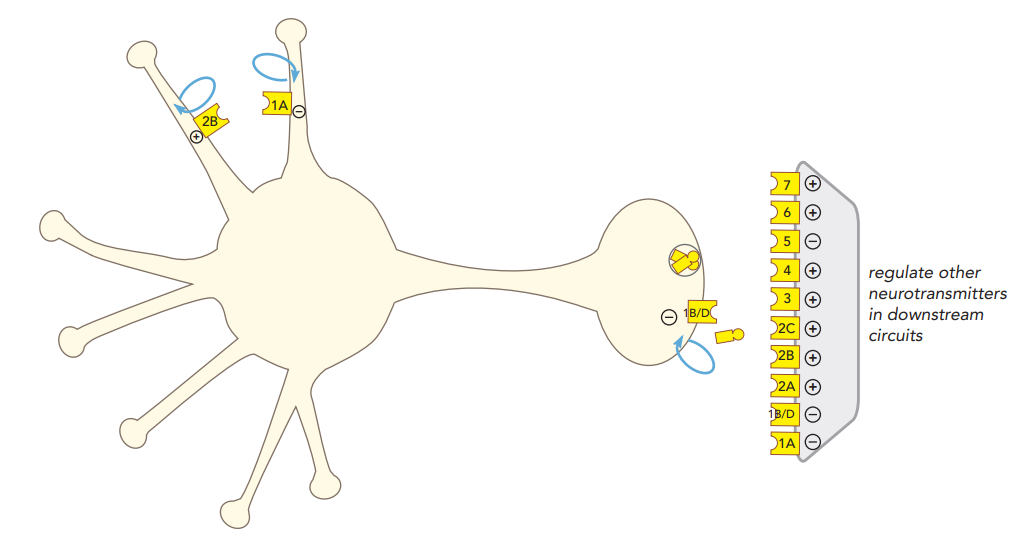 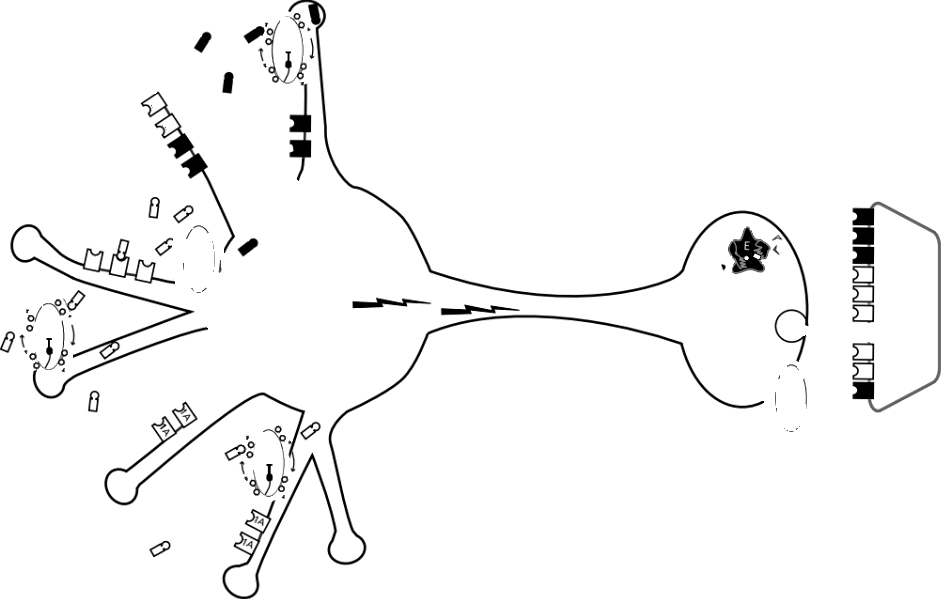 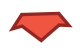 serotonin neuron
serotonin neuron
serotonin transmission regulates other neurotransmitters in downstream circuits
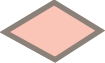 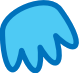 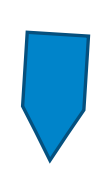 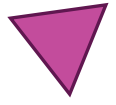 Serotonin (5HT) receptor subtypes
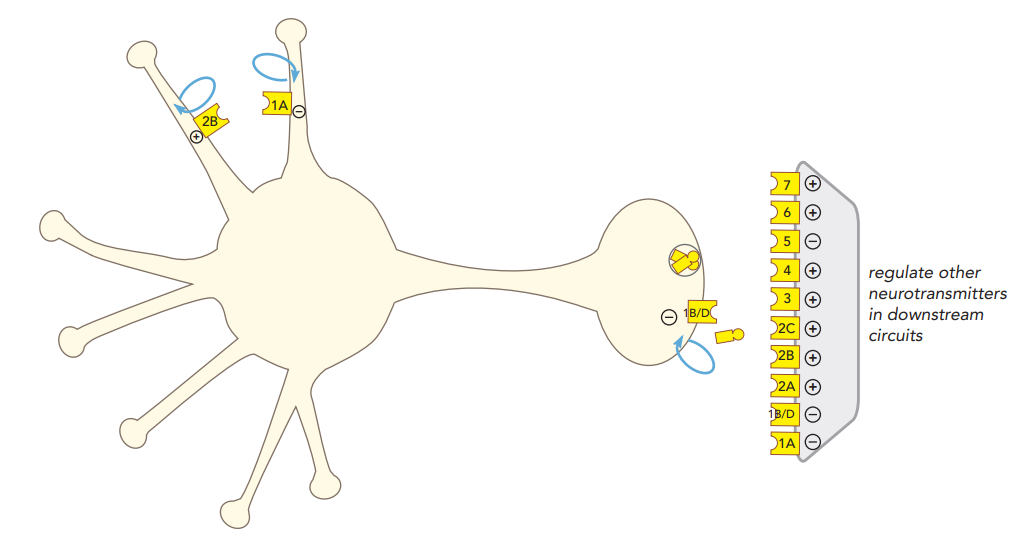 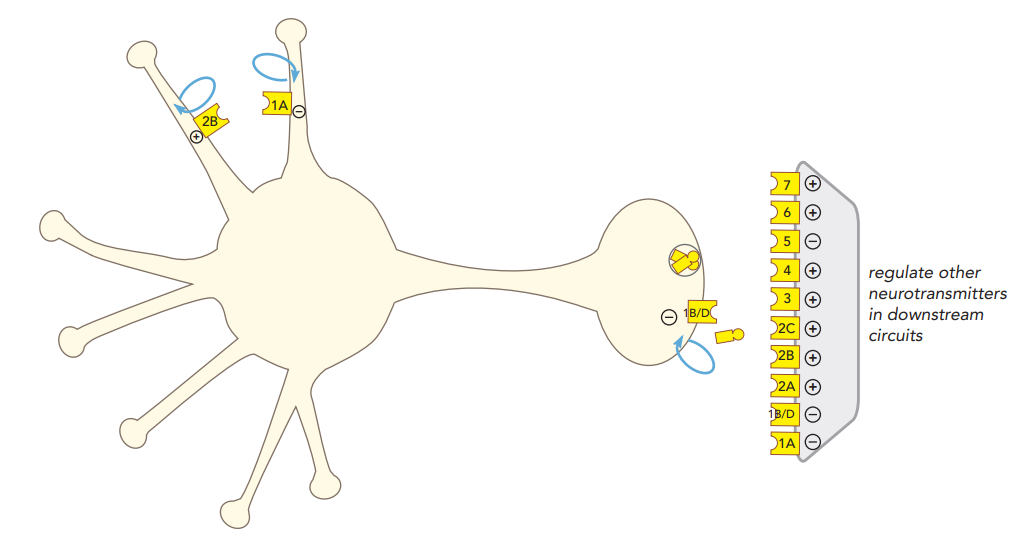 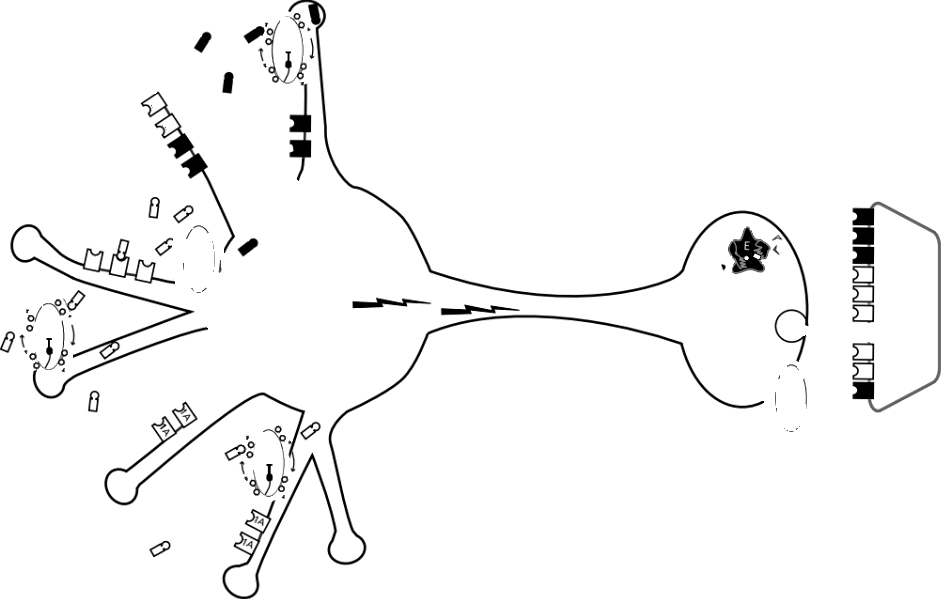 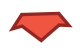 serotonin neuron
serotonin neuron
serotonin transmission regulates other neurotransmitters in downstream circuits
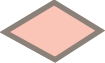 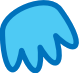 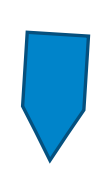 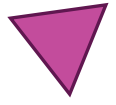 Serotonin (5HT) receptor subtypes
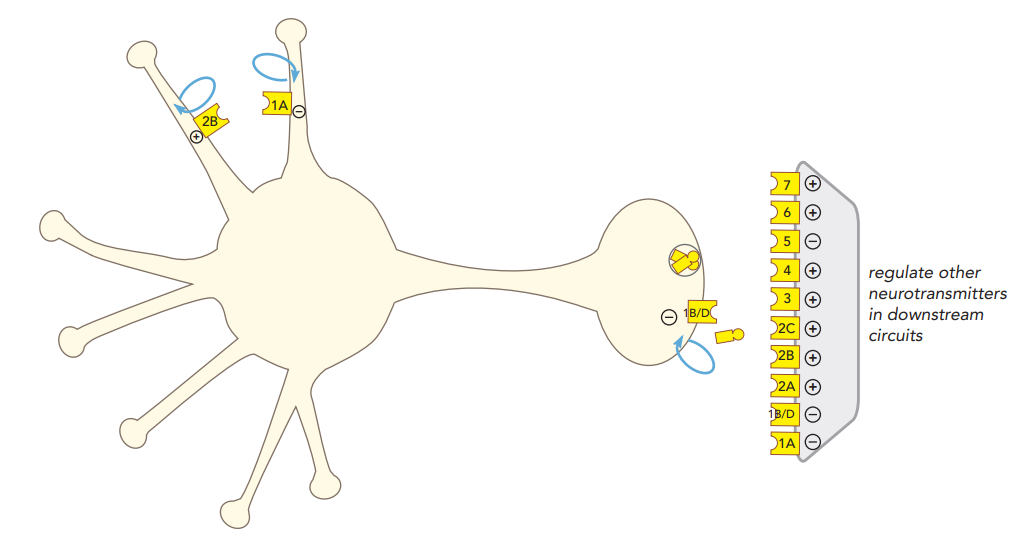 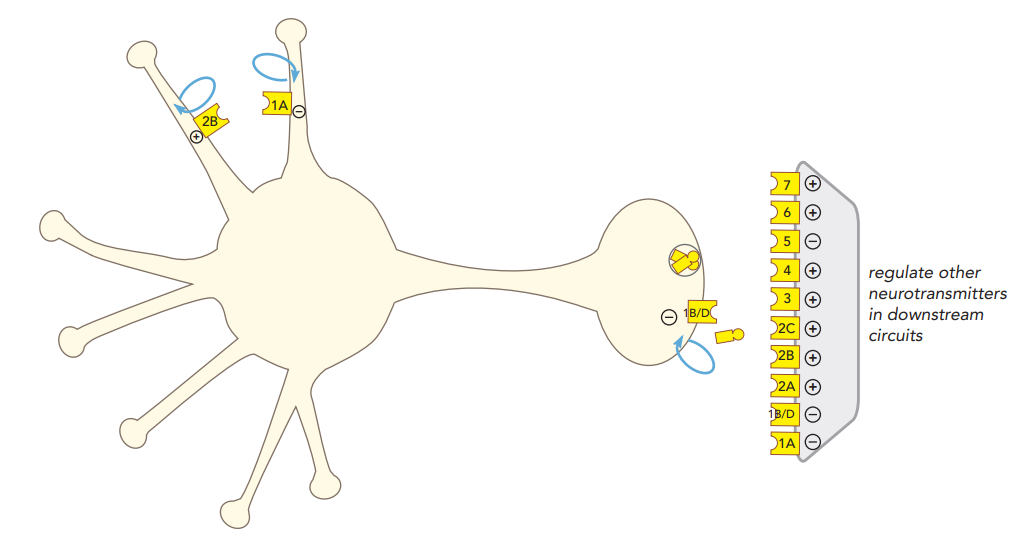 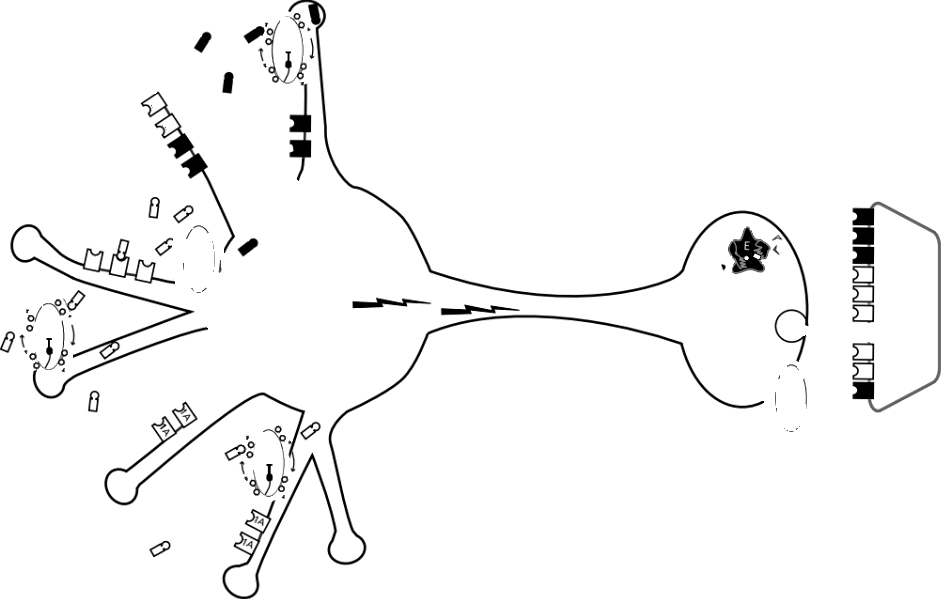 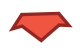 serotonin neuron
serotonin neuron
serotonin transmission regulates other neurotransmitters in downstream circuits
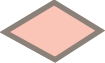 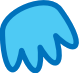 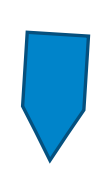 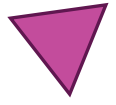 Serotonin (5HT) receptor subtypes
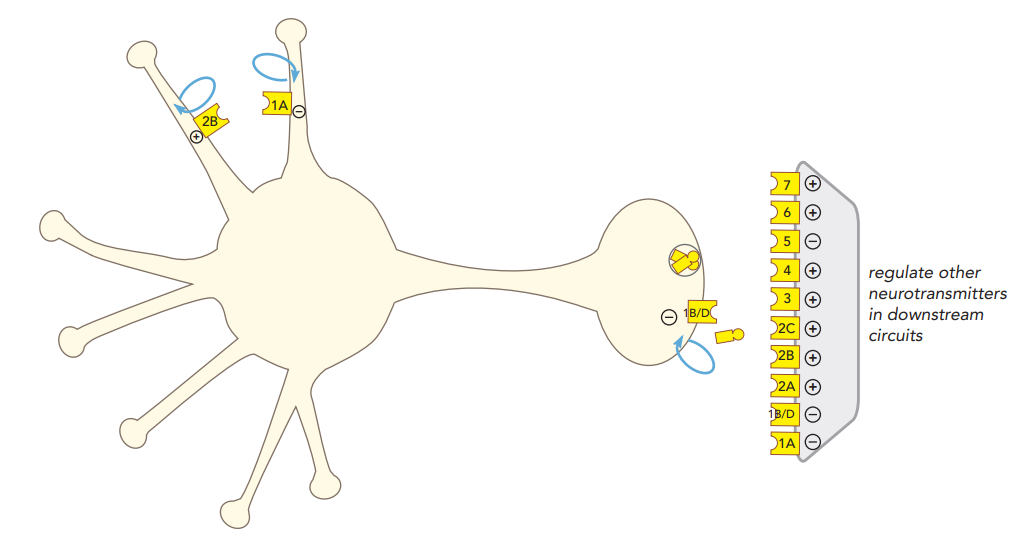 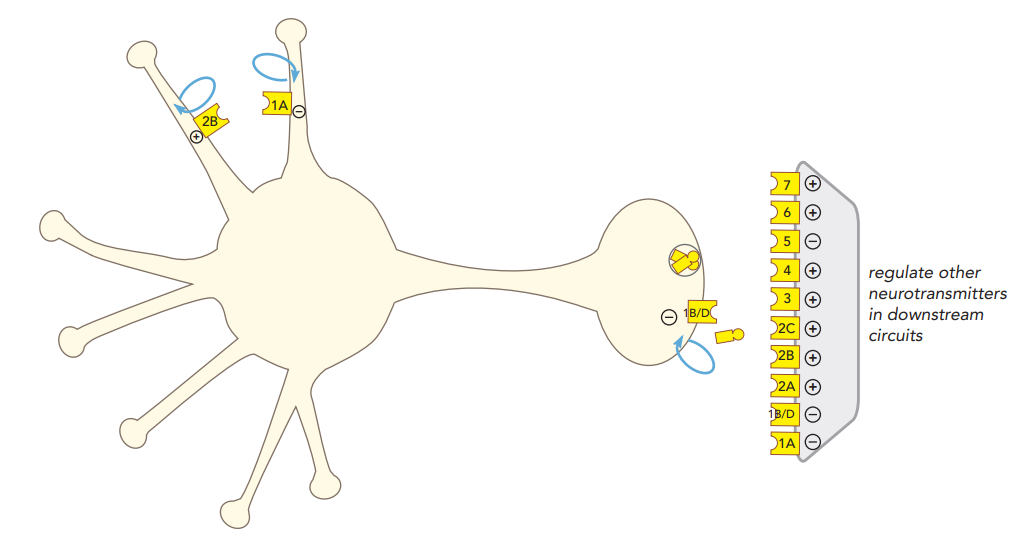 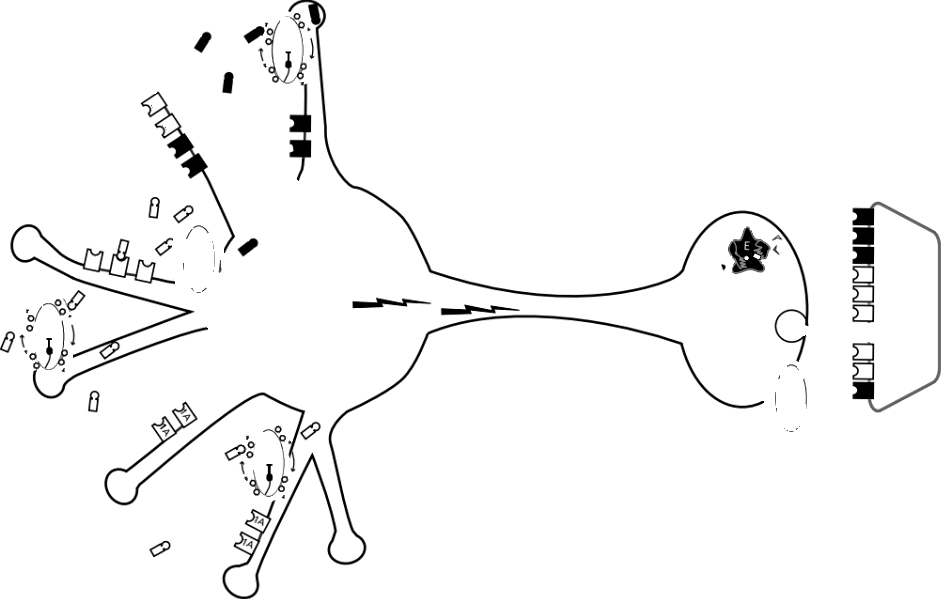 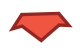 serotonin neuron
serotonin neuron
serotonin transmission regulates other neurotransmitters in downstream circuits
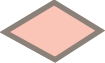 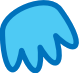 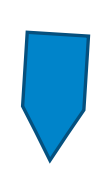 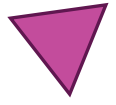 Serotonin (5HT) receptor subtypes
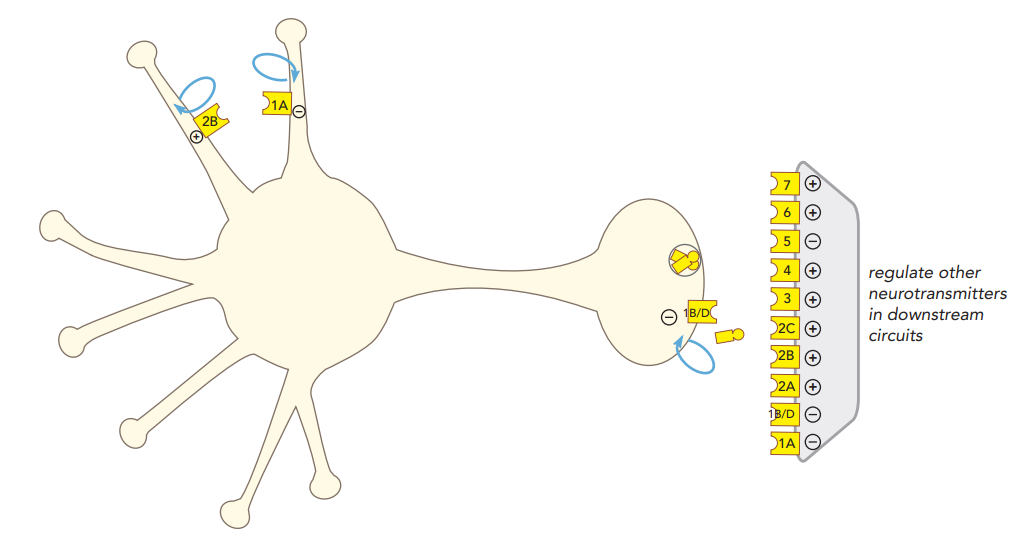 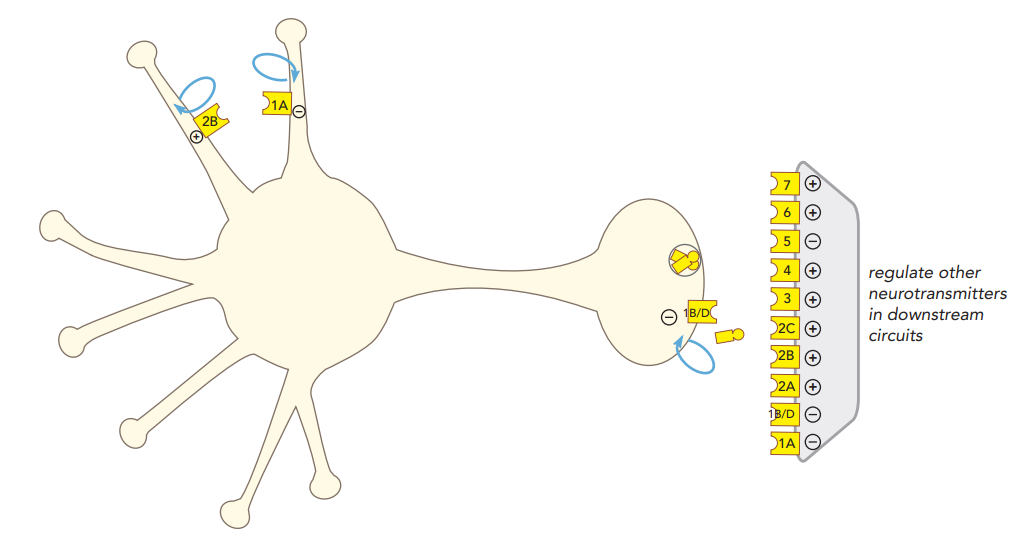 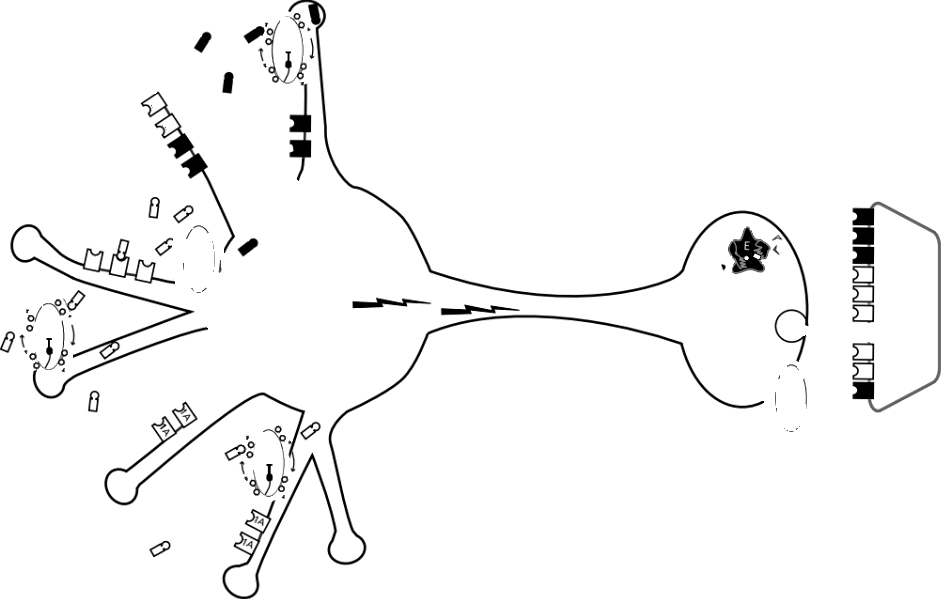 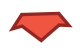 serotonin neuron
serotonin neuron
serotonin transmission regulates other neurotransmitters in downstream circuits
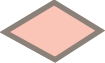 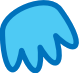 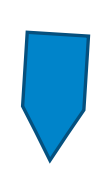 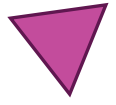 Serotonin (5HT) receptor subtypes
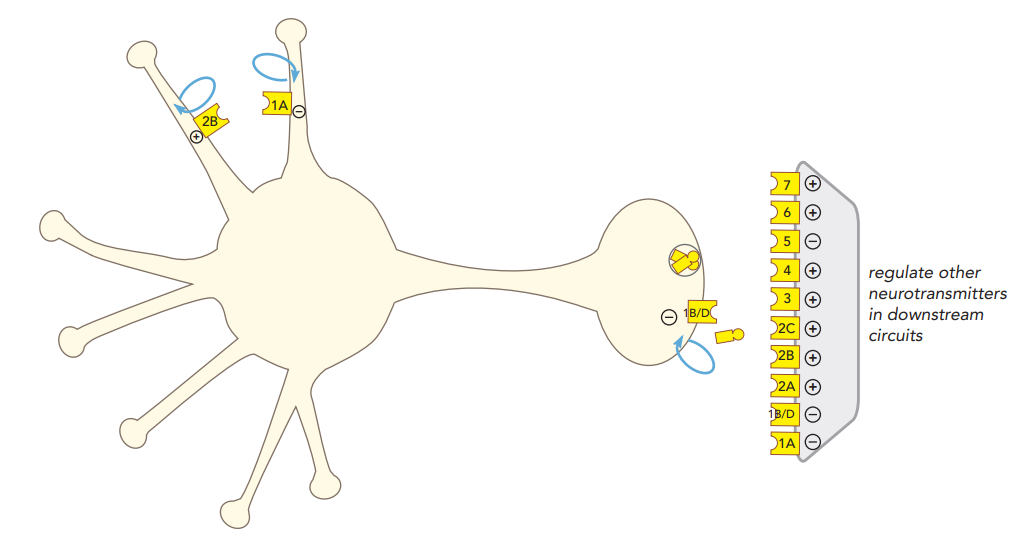 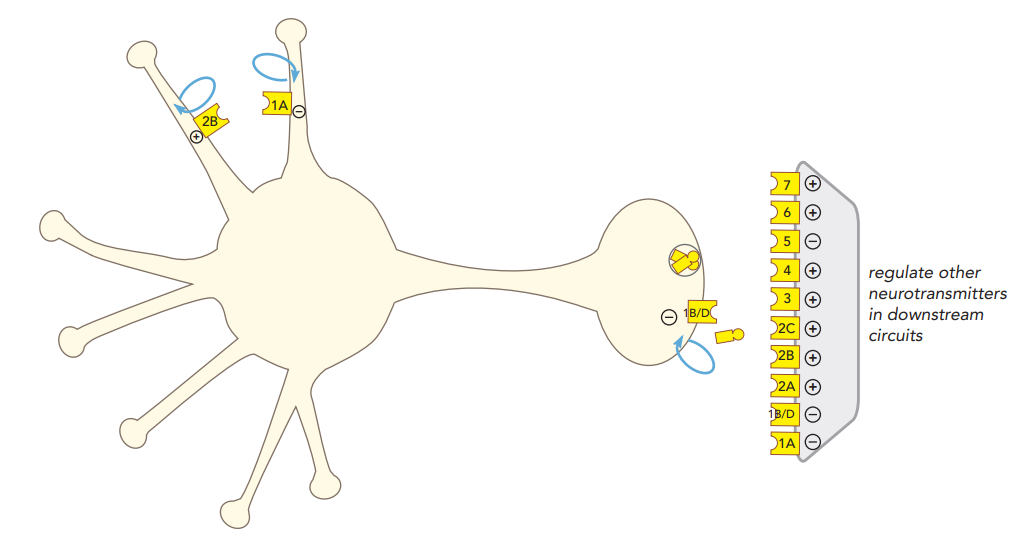 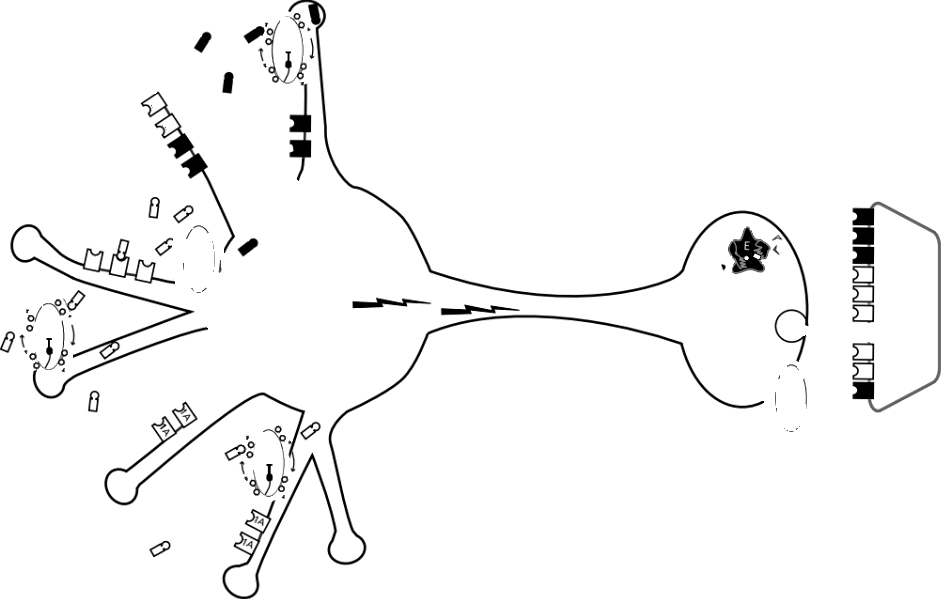 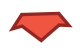 serotonin neuron
serotonin neuron
serotonin transmission regulates other neurotransmitters in downstream circuits
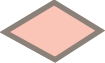 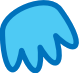 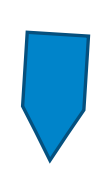 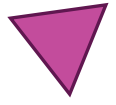 Serotonin (5HT) receptor subtypes
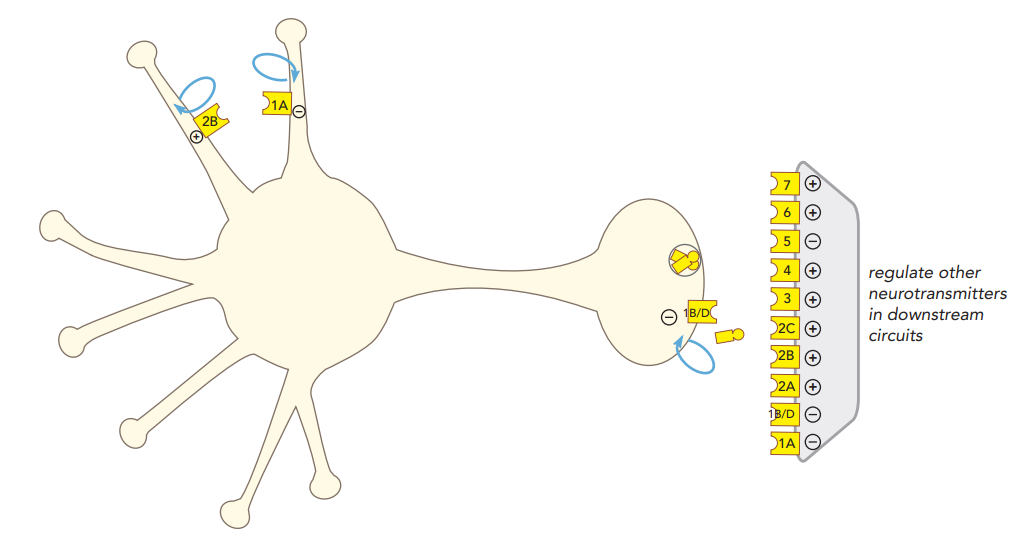 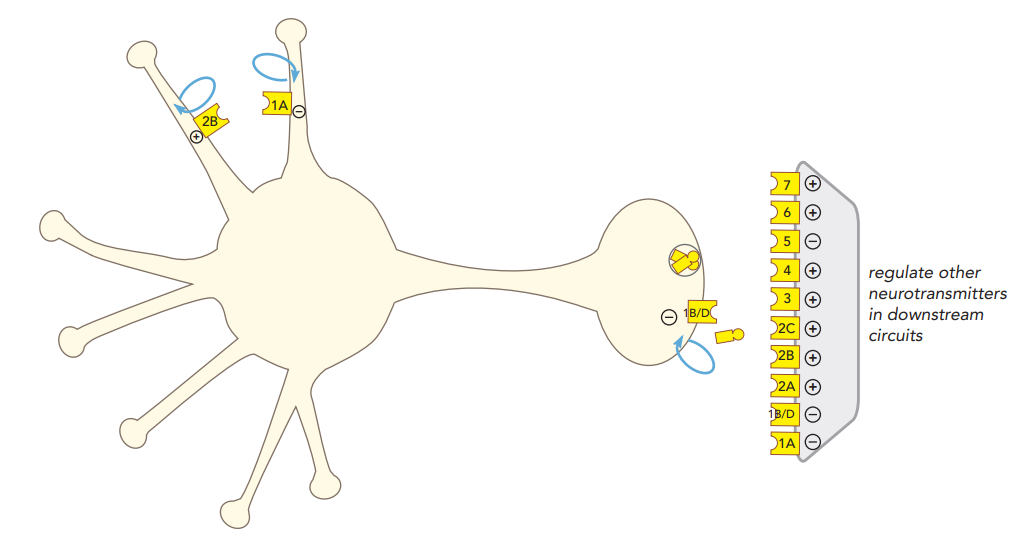 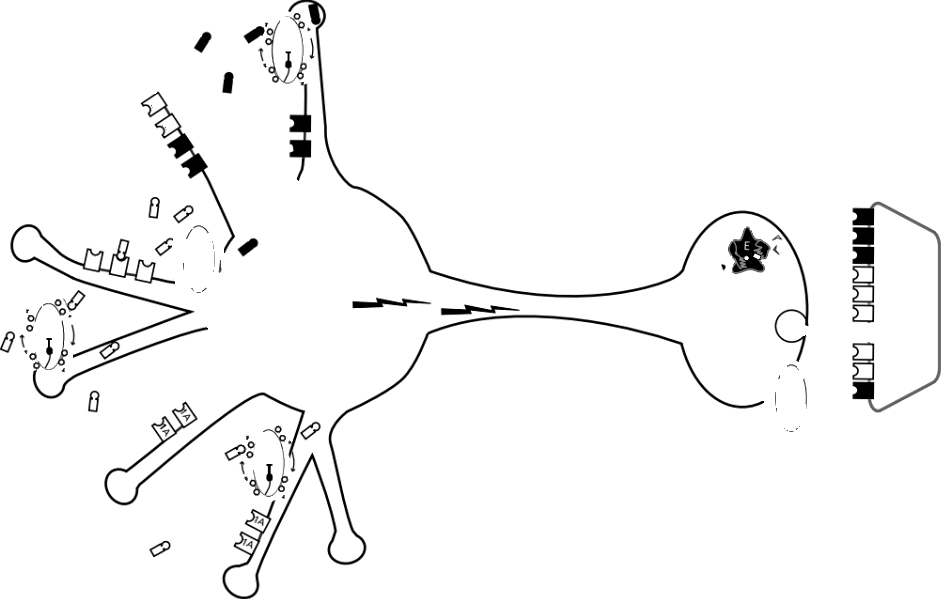 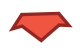 serotonin neuron
serotonin neuron
serotonin transmission regulates other neurotransmitters in downstream circuits
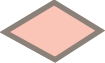 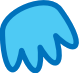 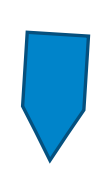 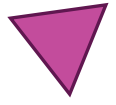 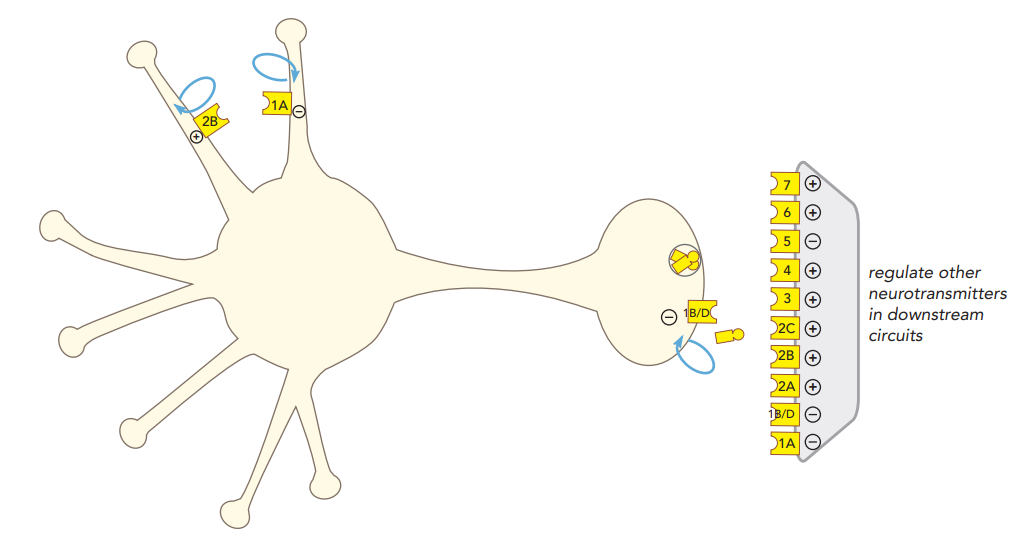 By “downstream” we’re not referring to cascade inside the cell...
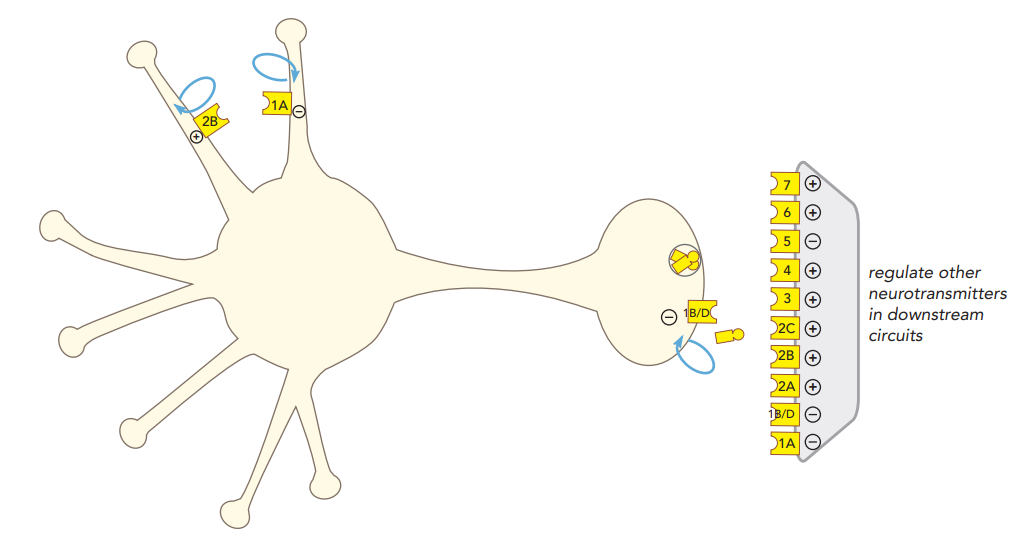 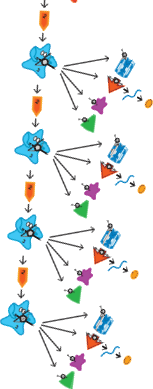 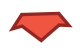 serotonin transmission regulates other neurotransmitters in downstream circuits
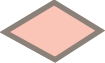 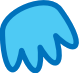 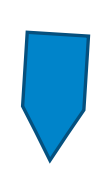 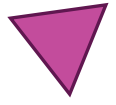 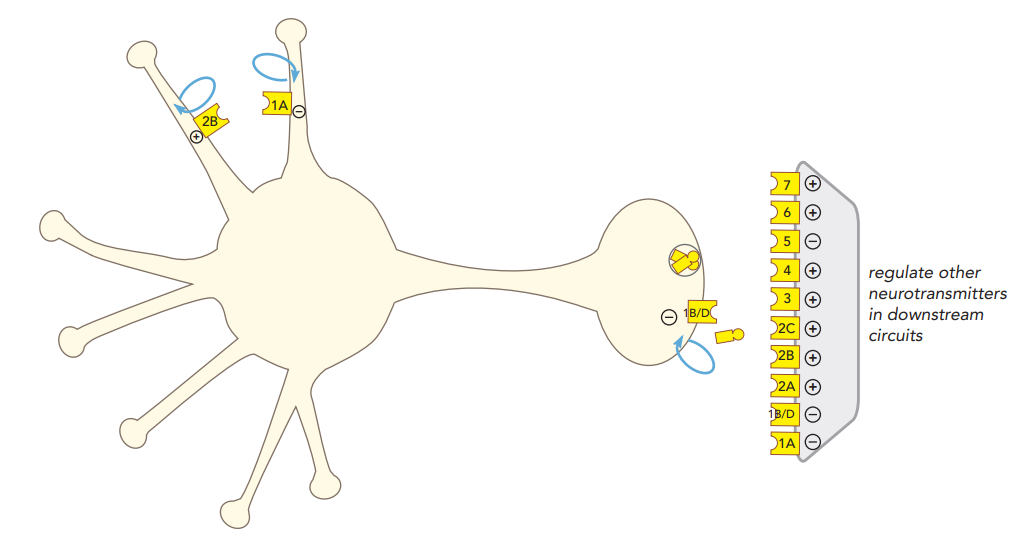 By “downstream” we’re not referring to cascade inside the cell...

now we’re talking neural circuits
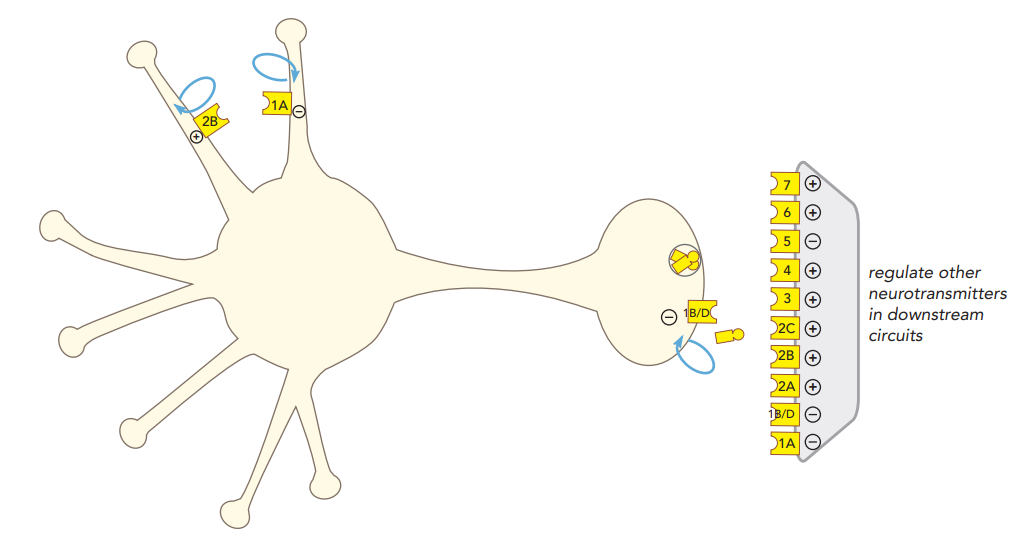 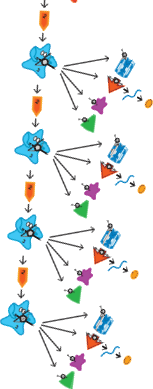 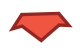 serotonin transmission regulates other neurotransmitters in downstream circuits
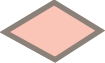 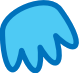 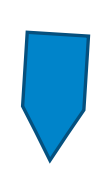 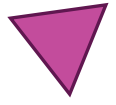 5HT1A
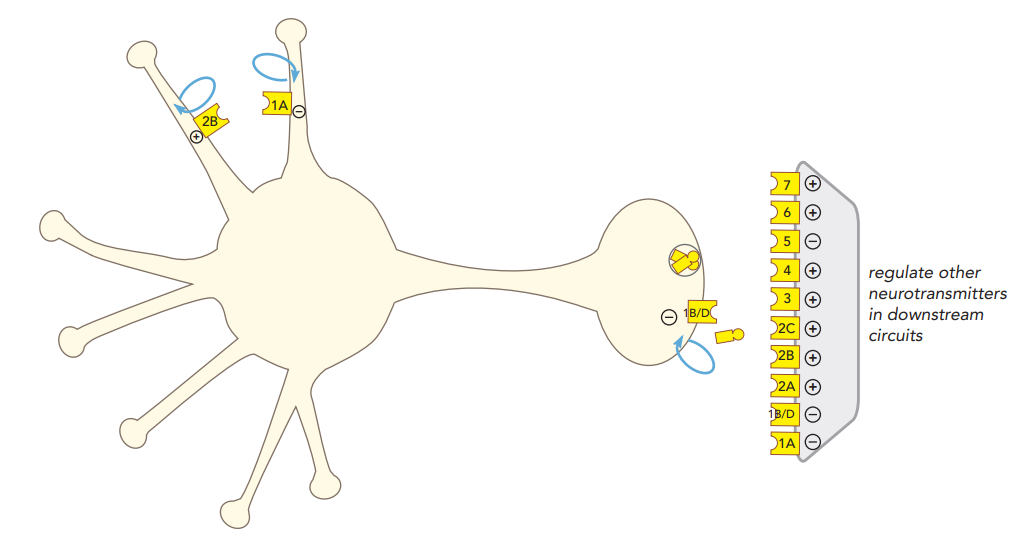 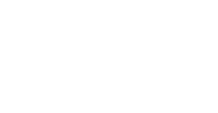 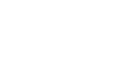 5HT1A Stimulation Increases Release of
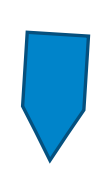 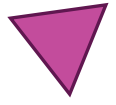 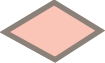 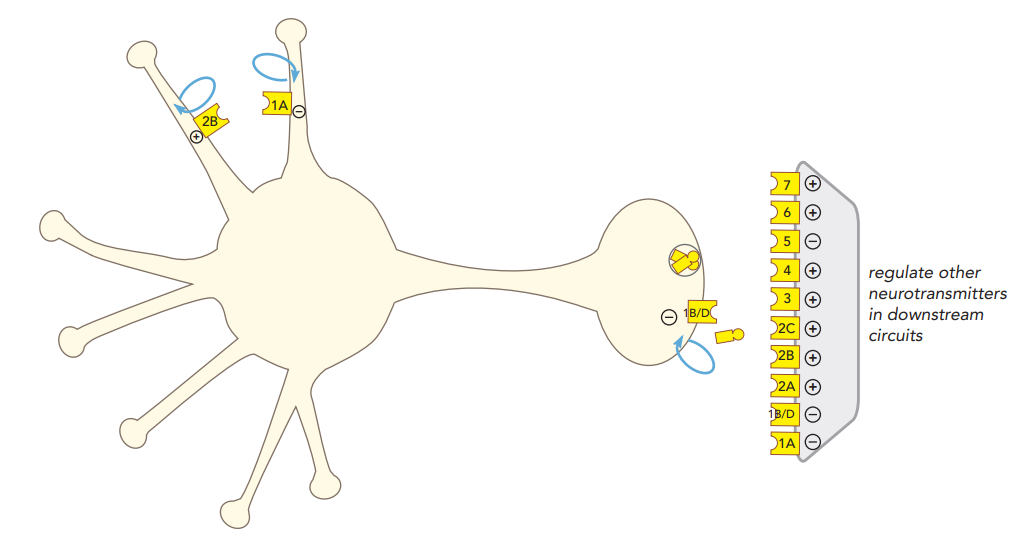 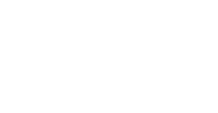 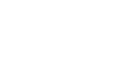 5HT1A Stimulation Increases Release of        Norepinephrine
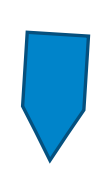 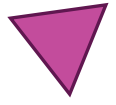 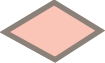 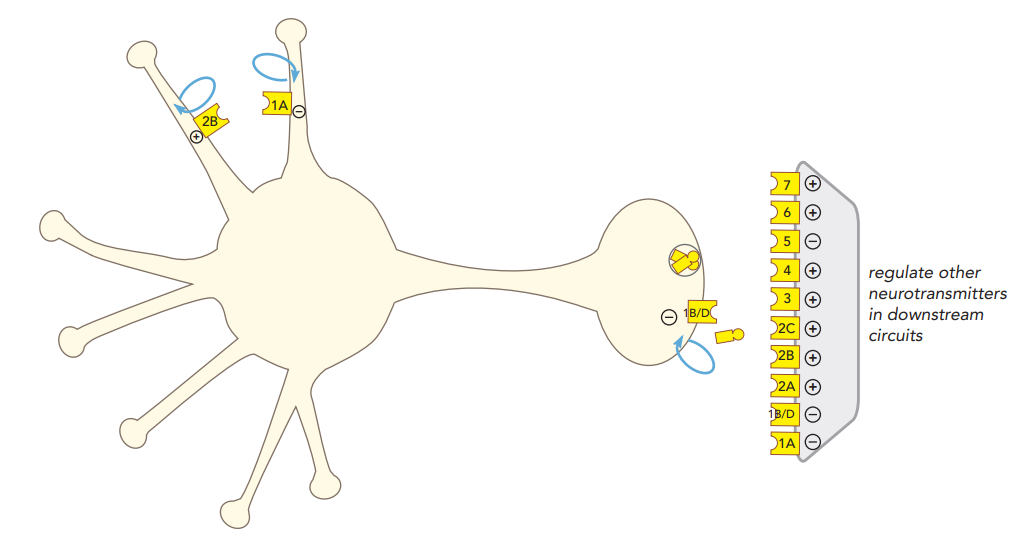 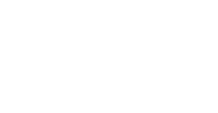 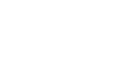 5HT1A Stimulation Increases Release of        Norepinephrine        Dopamine
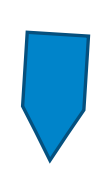 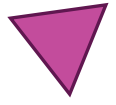 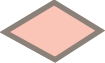 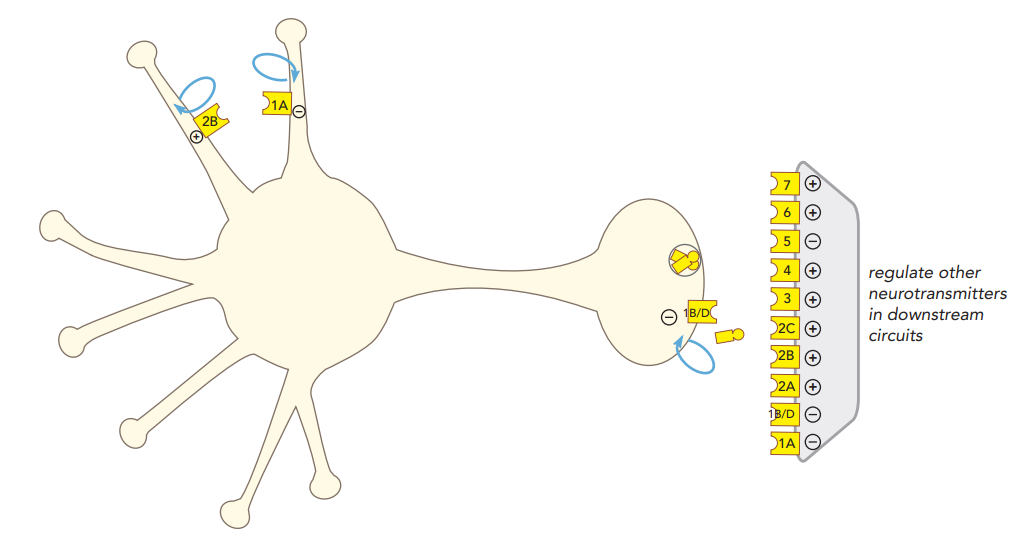 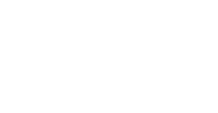 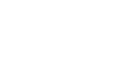 5HT1A Stimulation Increases Release of        Norepinephrine        Dopamine  and        Acetylcholine
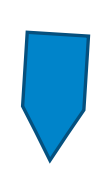 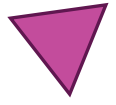 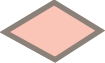 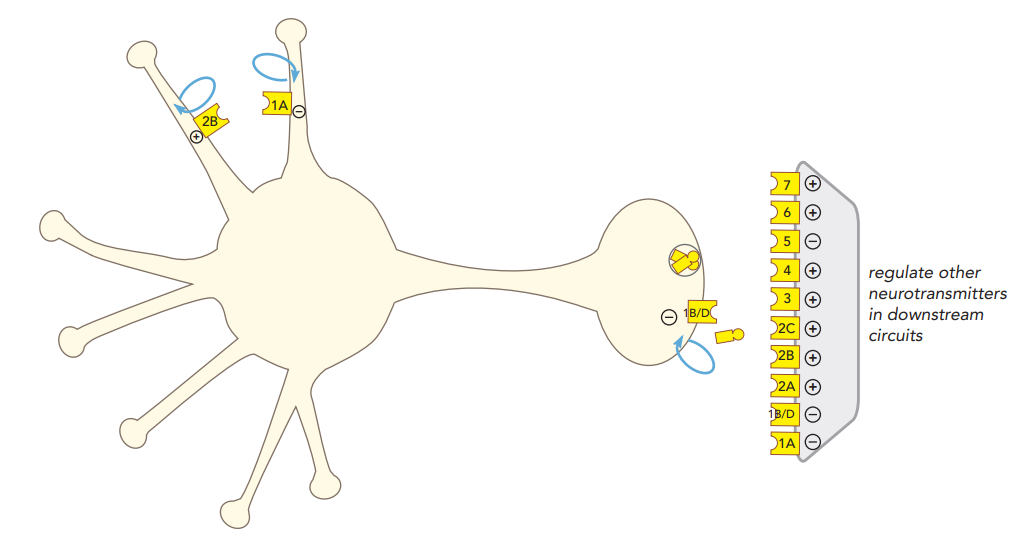 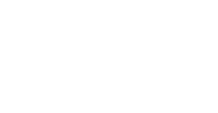 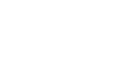 5HT1A
5HT1A Stimulation Increases Release of        Norepinephrine        Dopamine  and        Acetylcholine
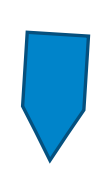 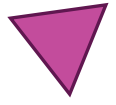 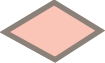 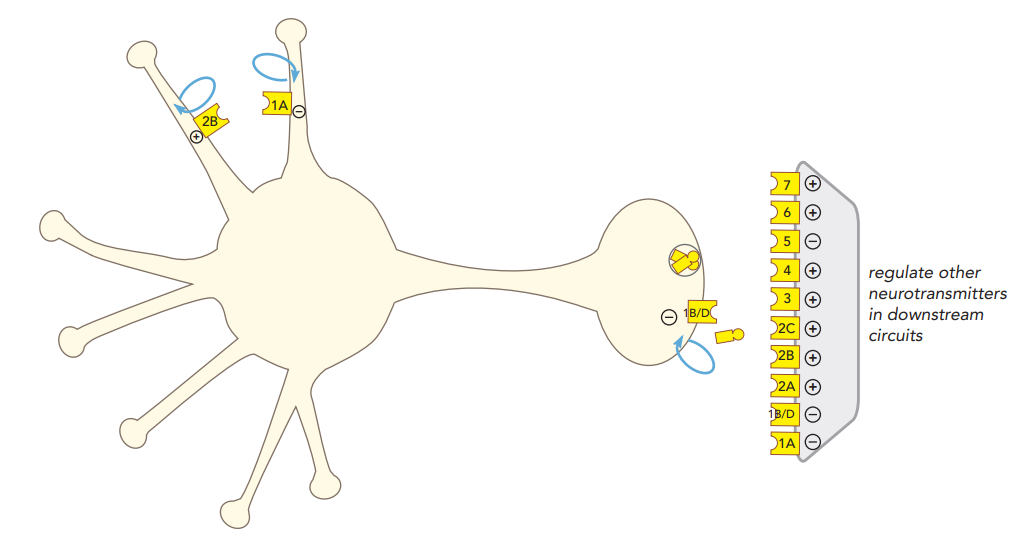 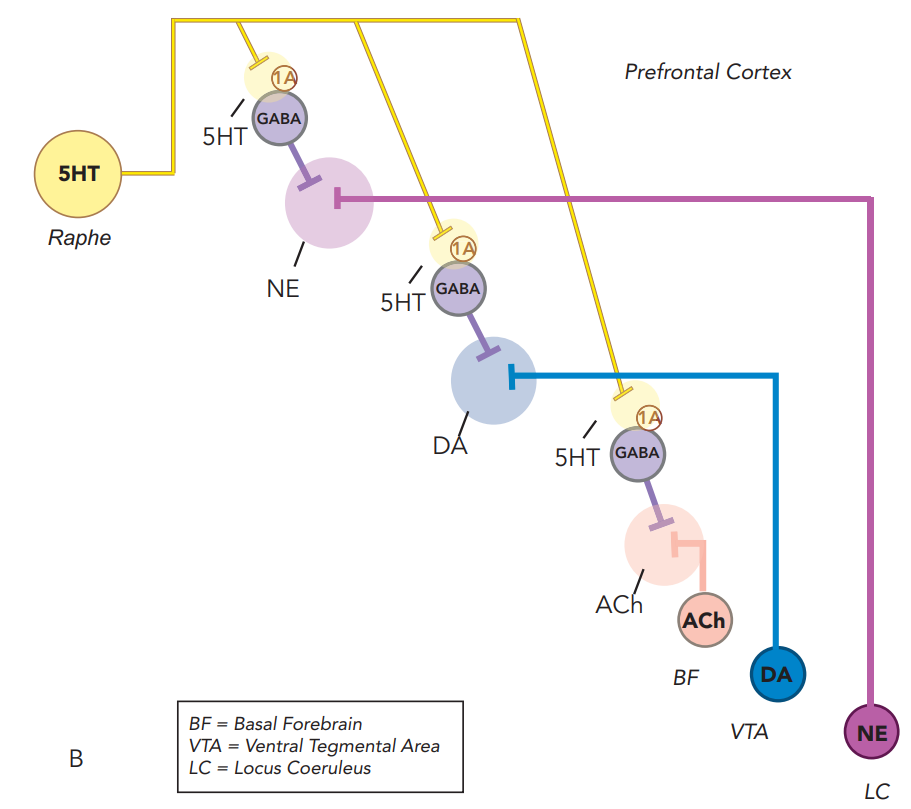 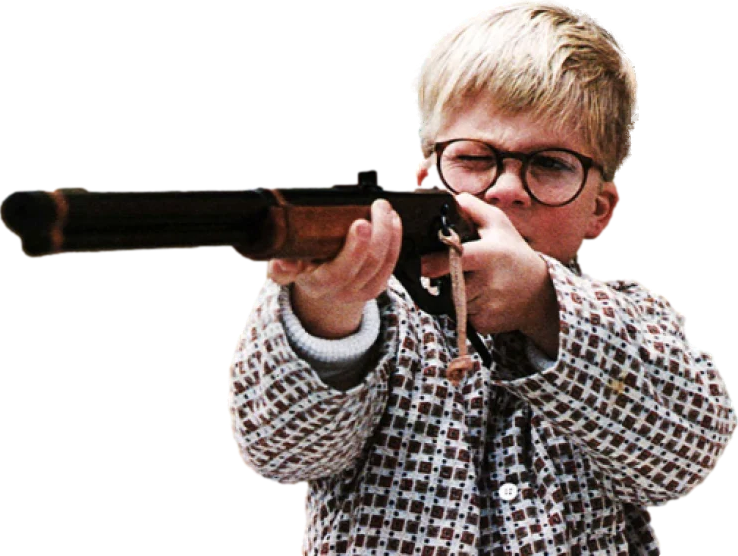 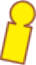 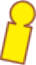 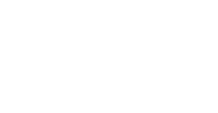 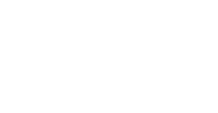 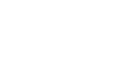 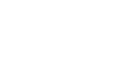 5HT1A
5HT1A Stimulation Increases Release of        Norepinephrine        Dopamine  and        Acetylcholine
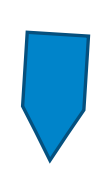 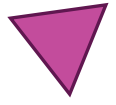 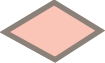 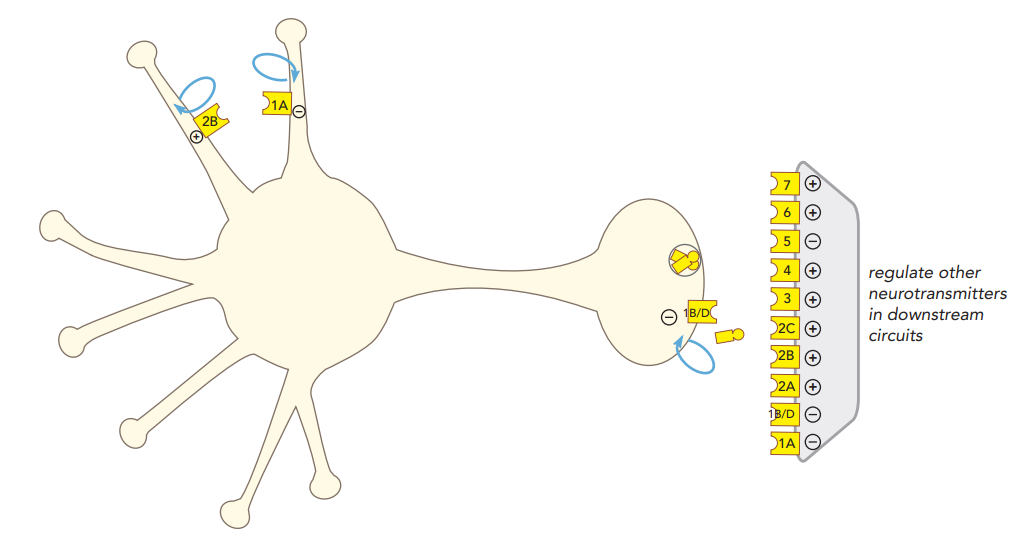 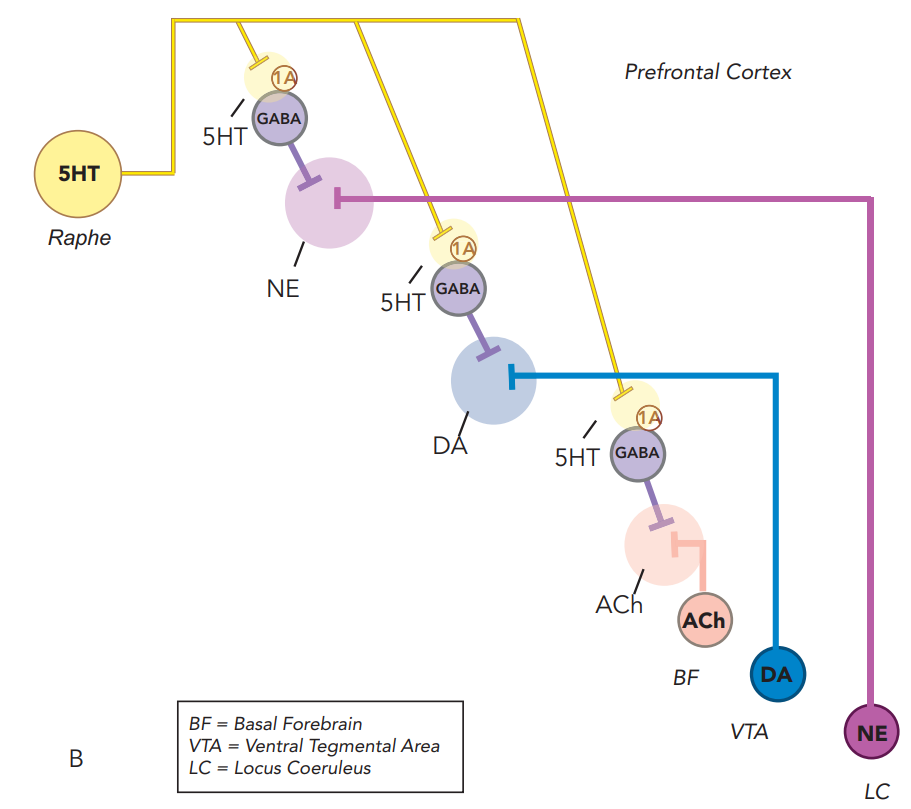 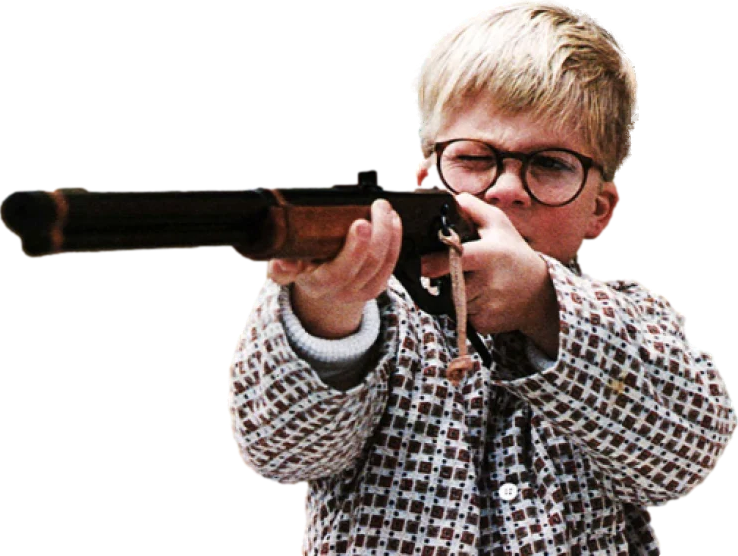 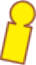 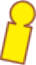 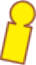 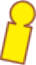 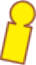 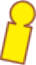 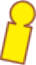 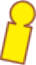 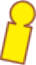 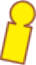 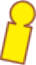 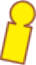 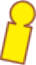 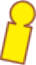 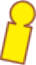 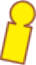 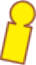 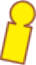 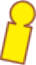 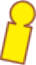 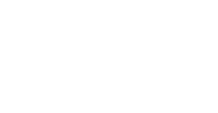 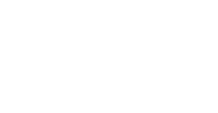 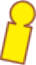 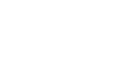 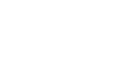 5HT1A
5HT1A Stimulation Increases Release of        Norepinephrine        Dopamine  and        Acetylcholine
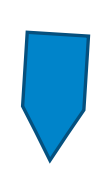 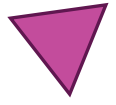 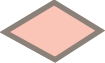 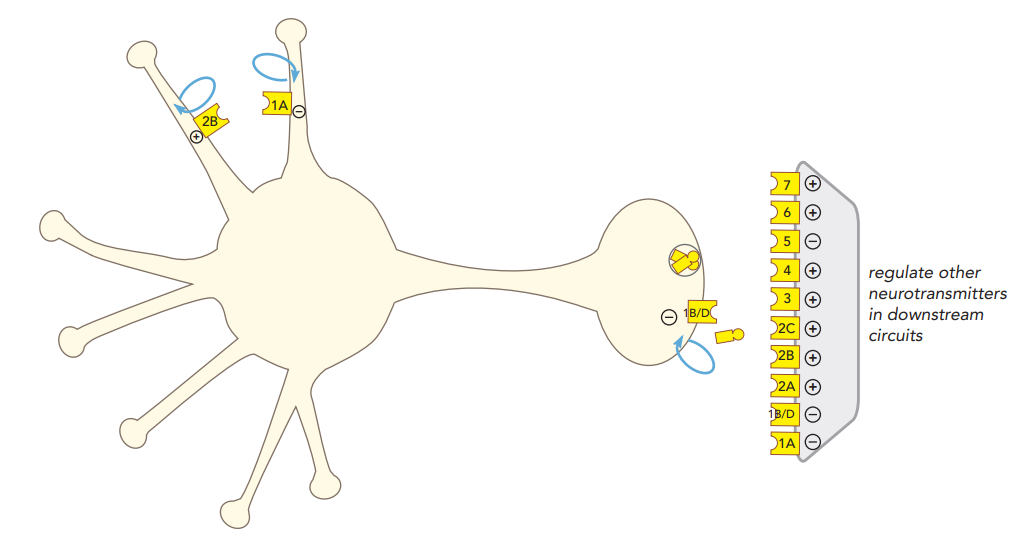 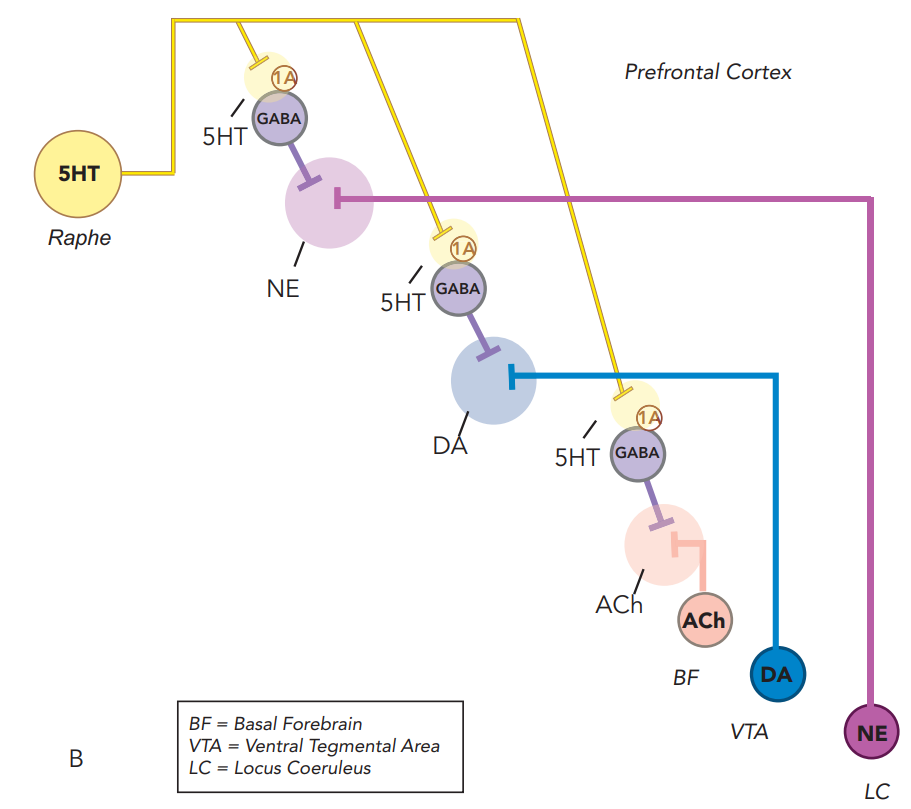 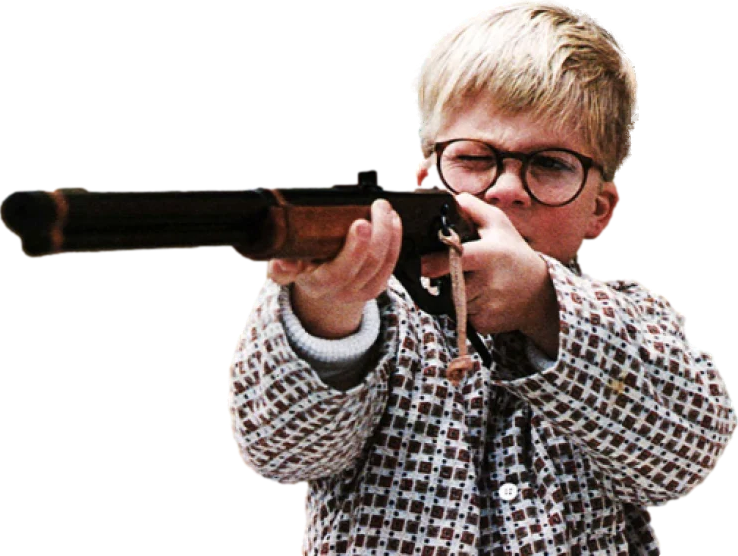 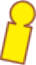 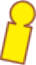 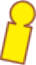 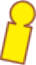 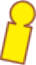 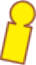 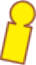 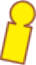 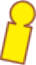 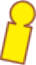 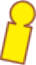 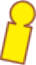 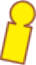 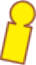 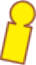 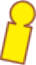 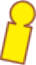 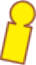 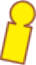 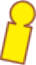 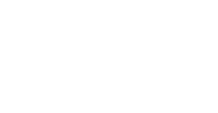 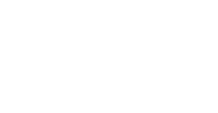 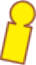 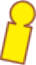 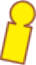 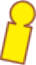 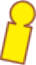 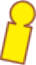 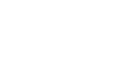 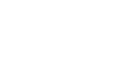 5HT1A
5HT1A Stimulation Increases Release of        Norepinephrine        Dopamine  and        Acetylcholine
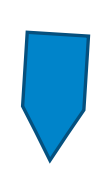 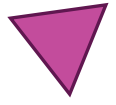 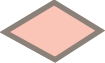 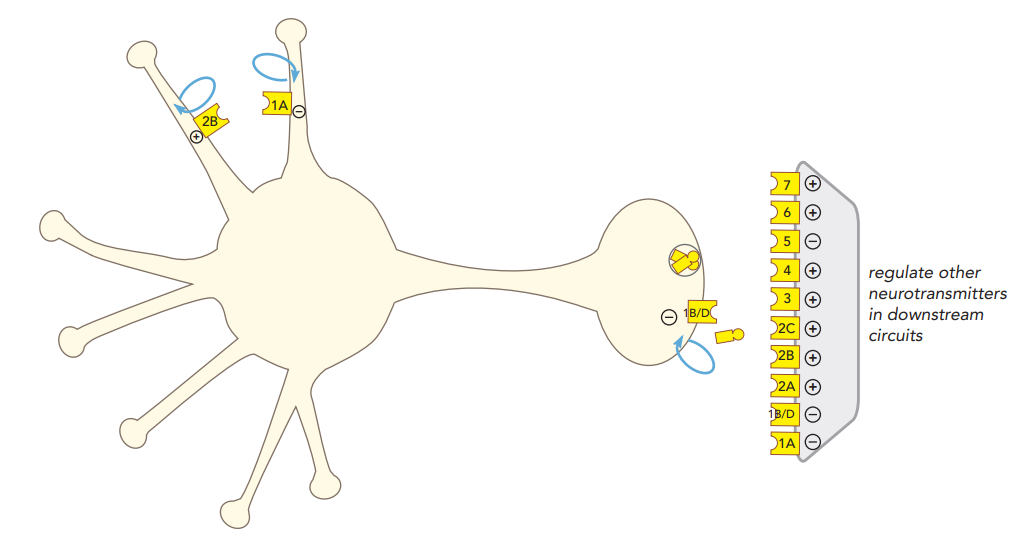 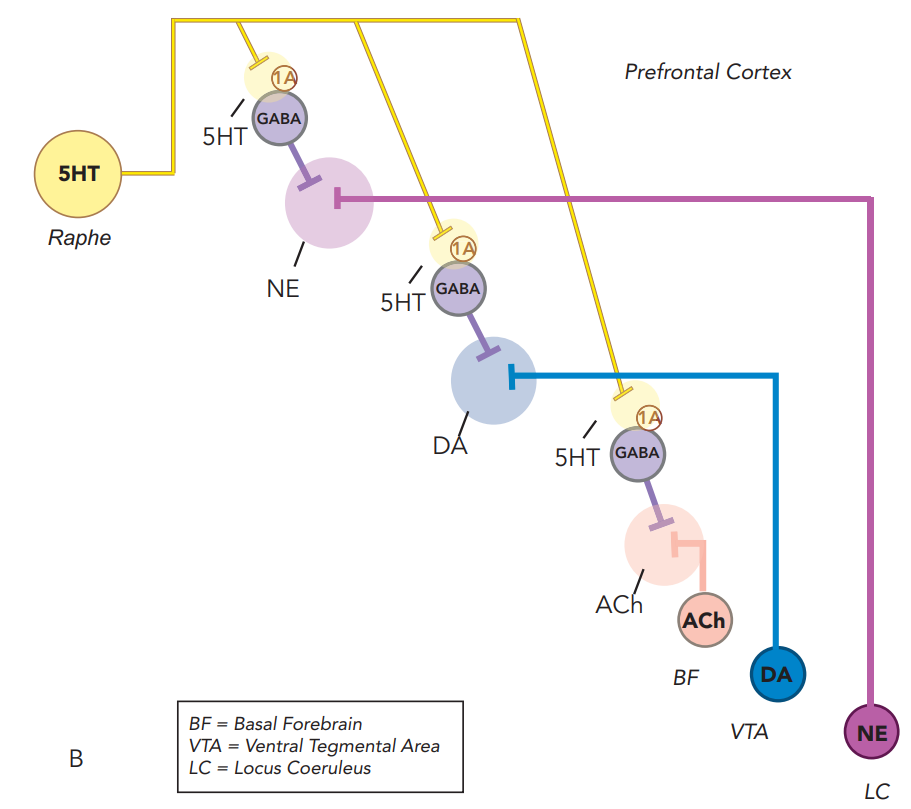 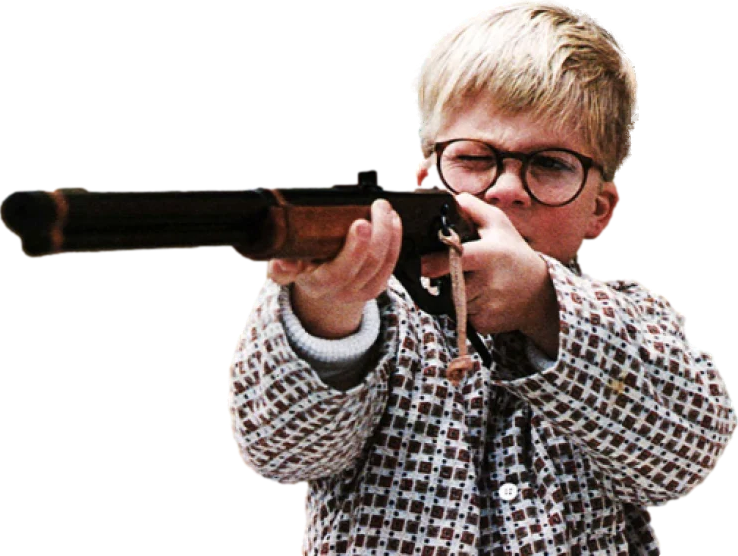 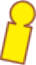 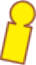 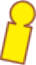 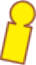 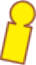 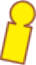 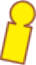 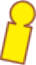 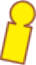 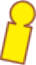 serotonin transmission regulates other neurotransmitters in downstream circuits
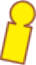 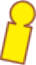 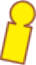 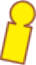 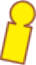 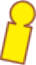 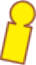 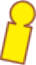 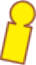 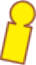 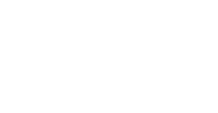 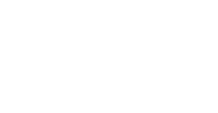 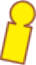 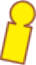 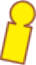 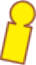 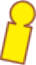 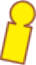 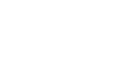 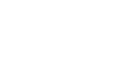 5HT1A Stimulation Increases Release of        Norepinephrine        Dopamine  and        Acetylcholine
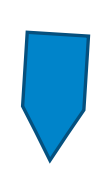 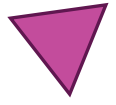 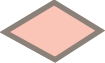 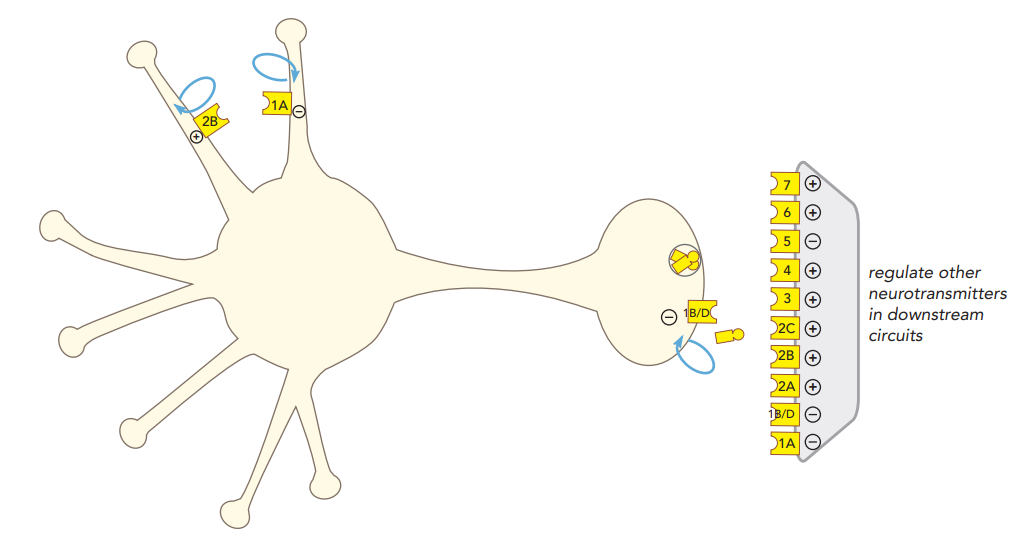 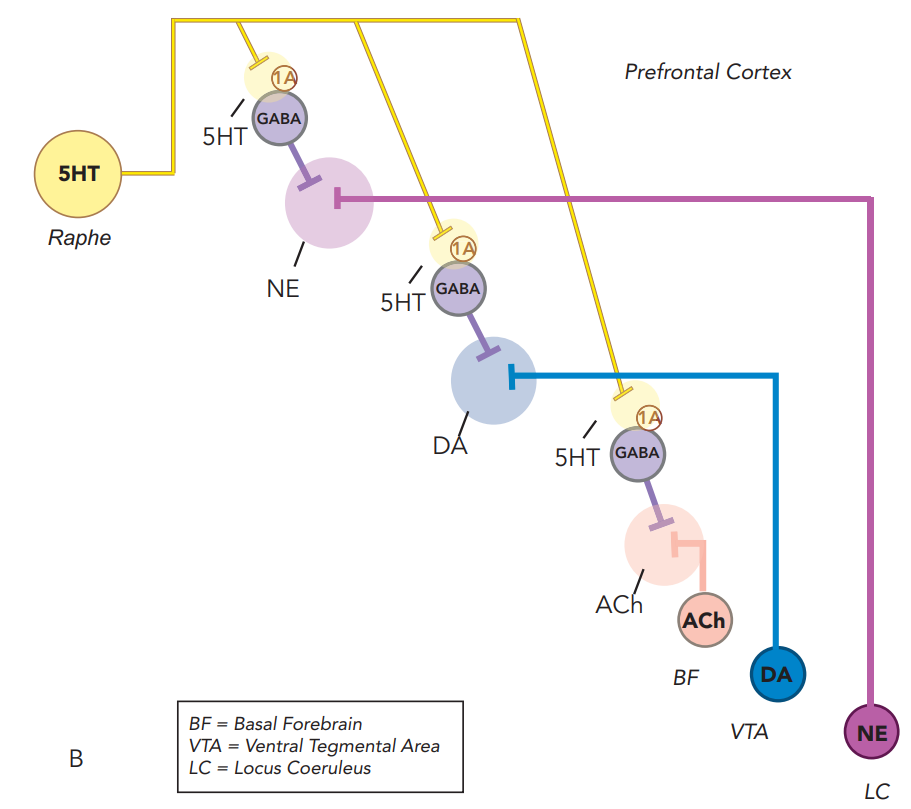 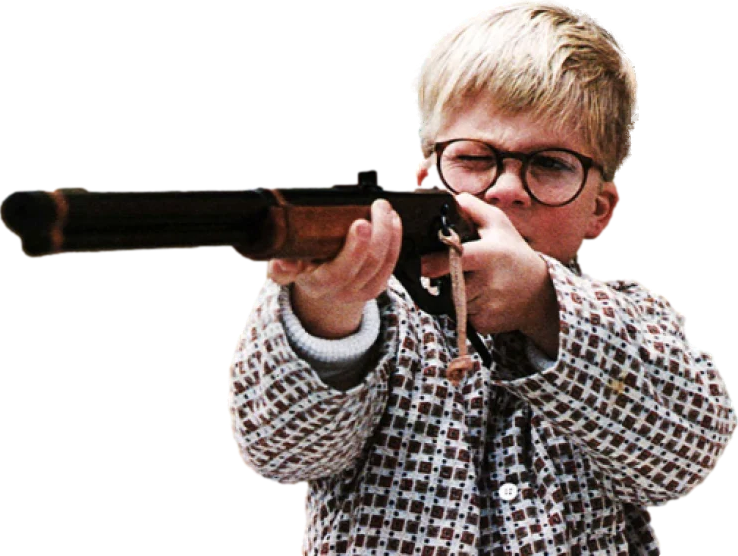 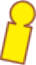 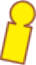 serotonin transmission regulates other neurotransmitters in downstream circuits
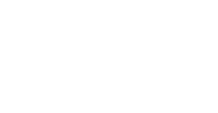 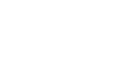 5HT1A Stimulation Increases Release of        Norepinephrine        Dopamine  and        Acetylcholine
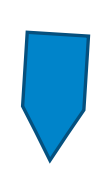 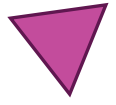 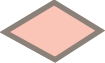 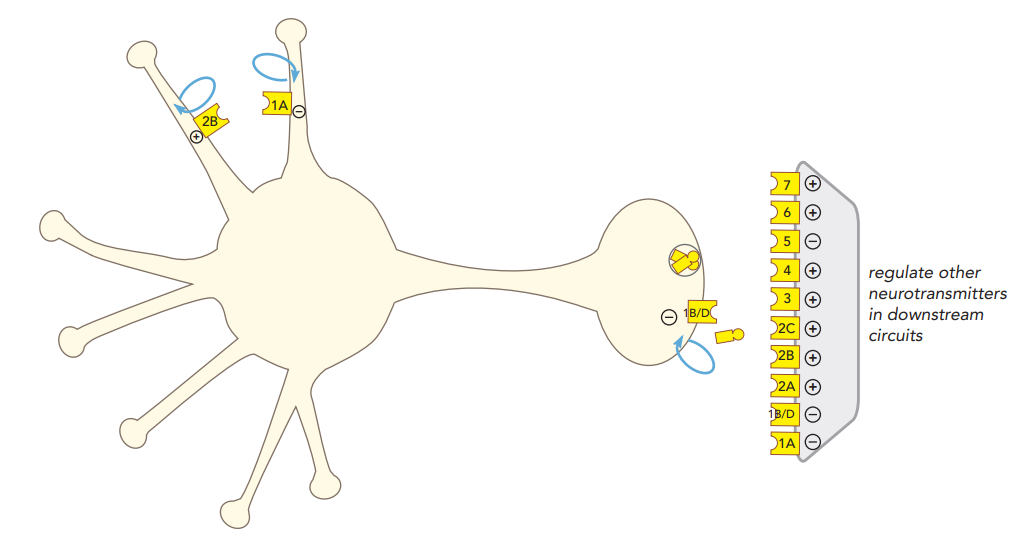 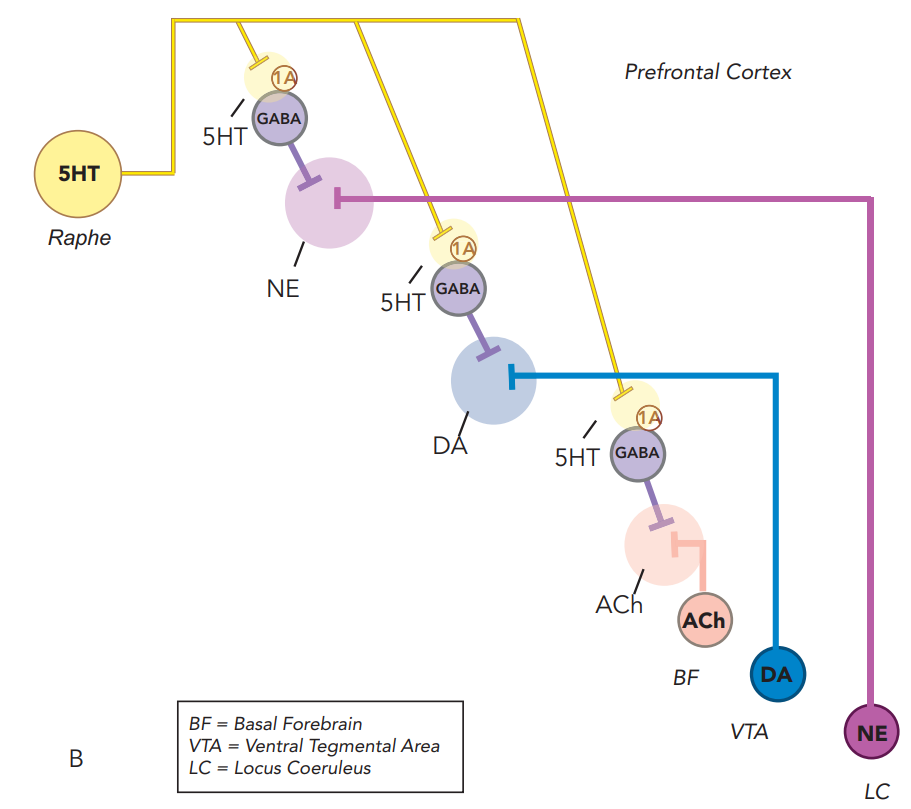 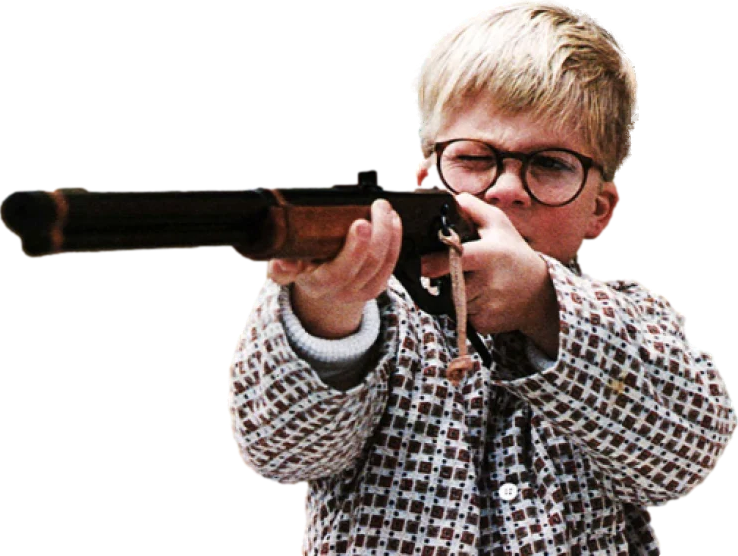 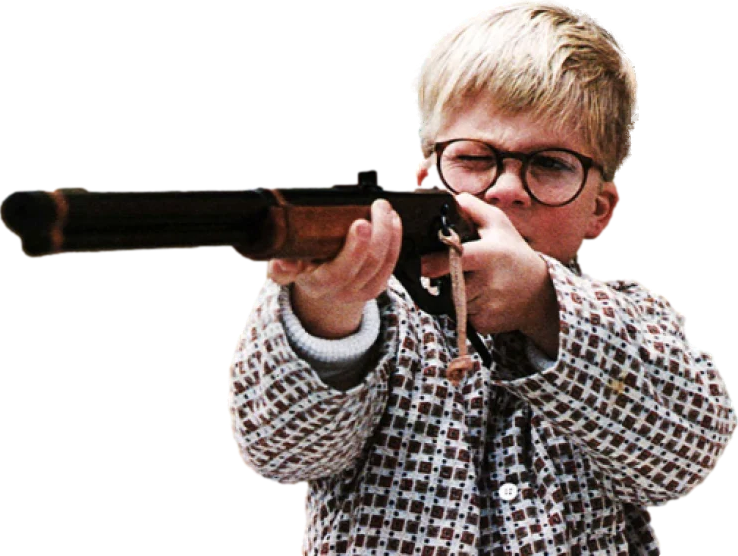 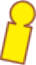 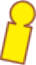 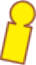 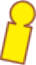 serotonin transmission regulates other neurotransmitters in downstream circuits
5HT1A receptors are on GABA interneurons
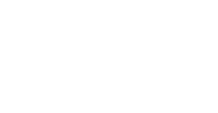 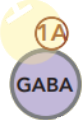 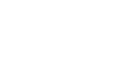 5HT1A Stimulation Increases Release of        Norepinephrine        Dopamine  and        Acetylcholine
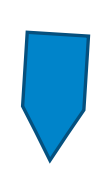 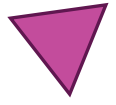 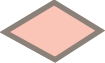 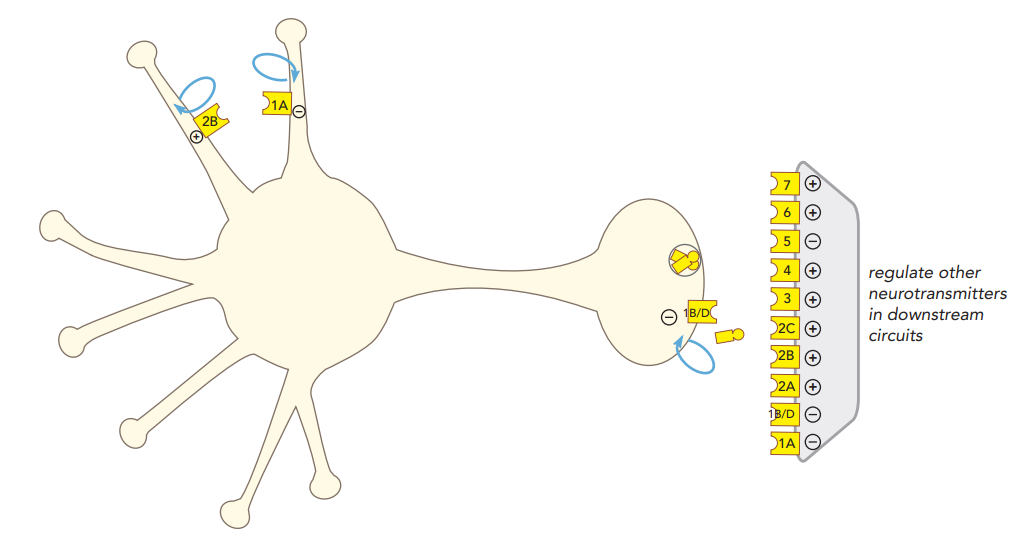 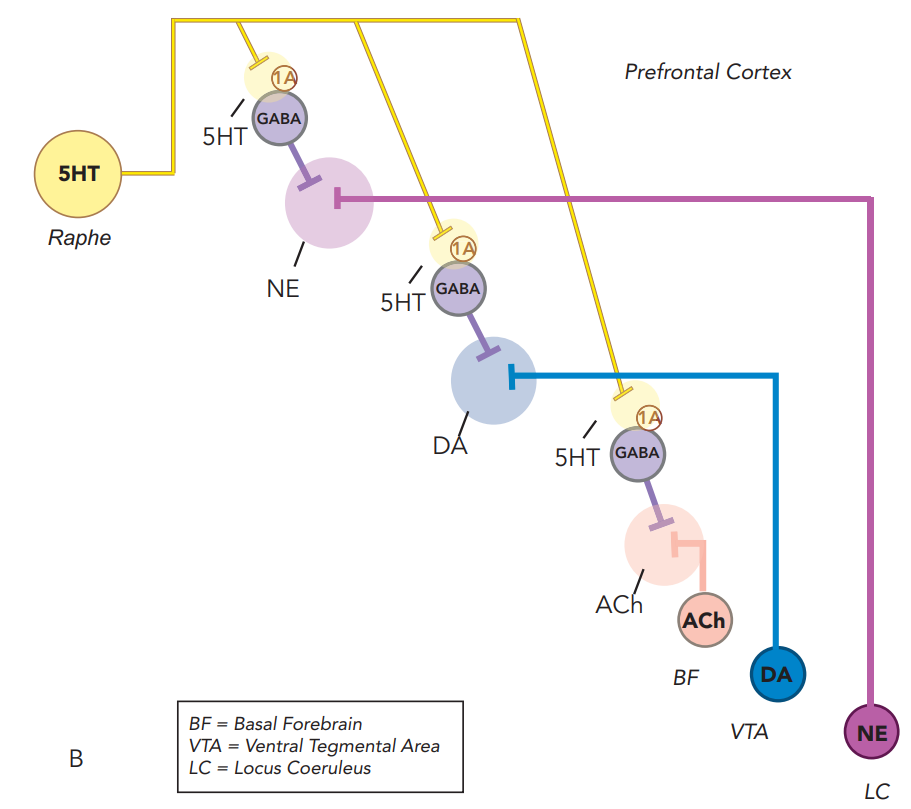 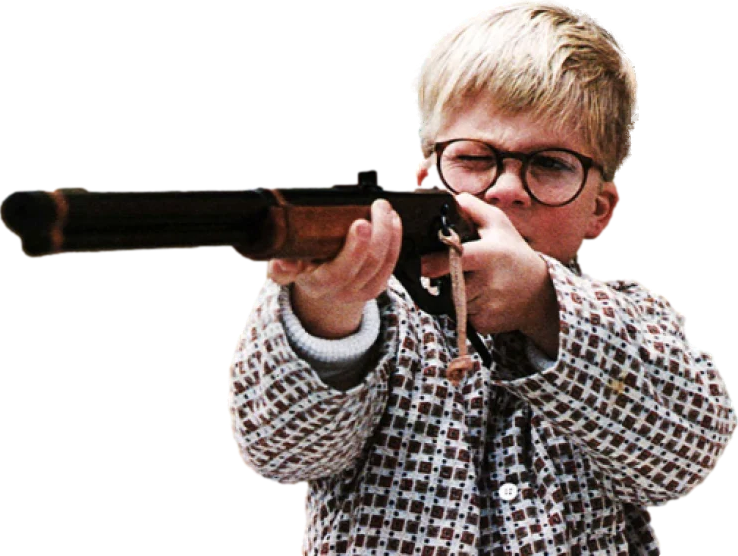 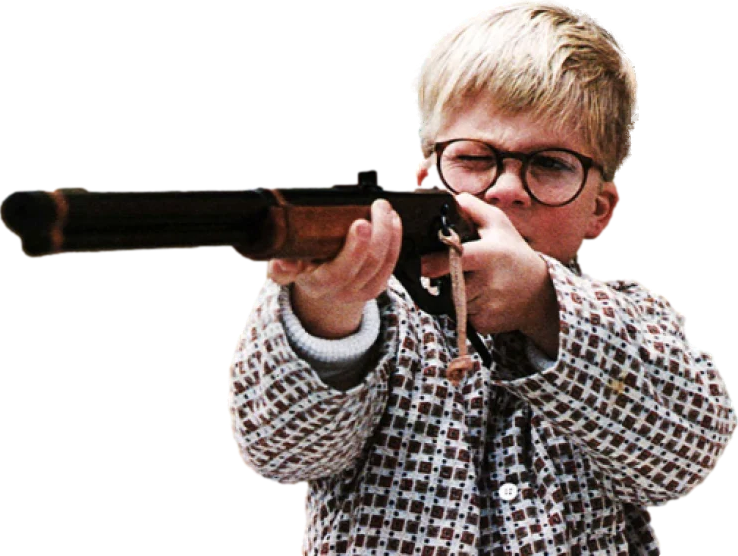 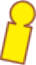 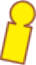 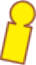 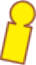 serotonin transmission regulates other neurotransmitters in downstream circuits
5HT1A receptors are on GABA interneurons
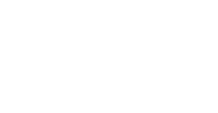 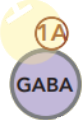 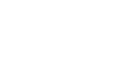 5HT1A Stimulation Increases Release of        Norepinephrine        Dopamine  and        Acetylcholine
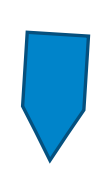 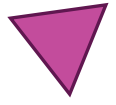 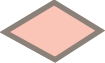 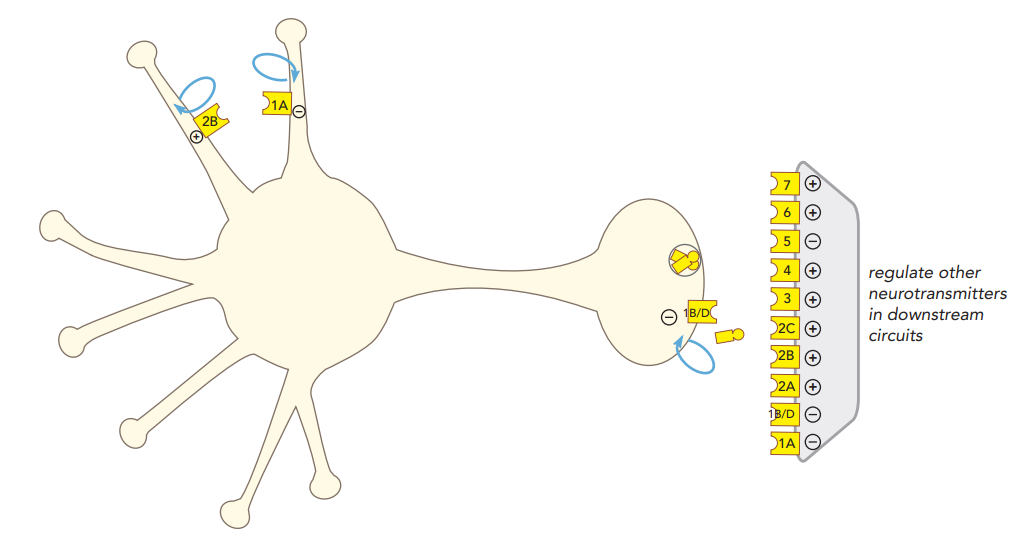 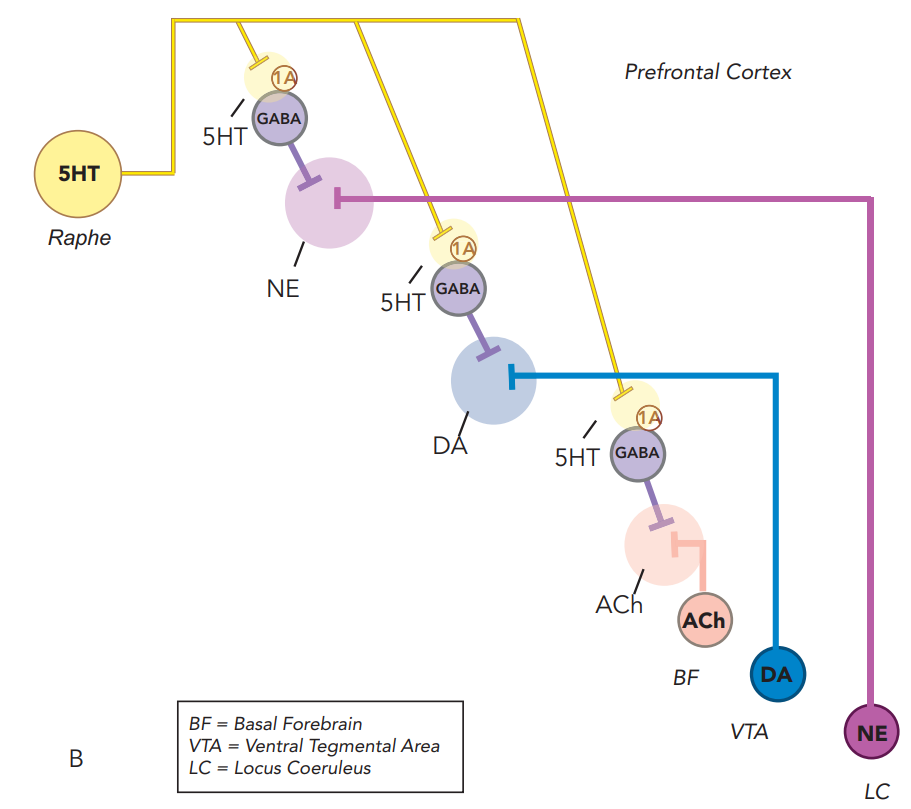 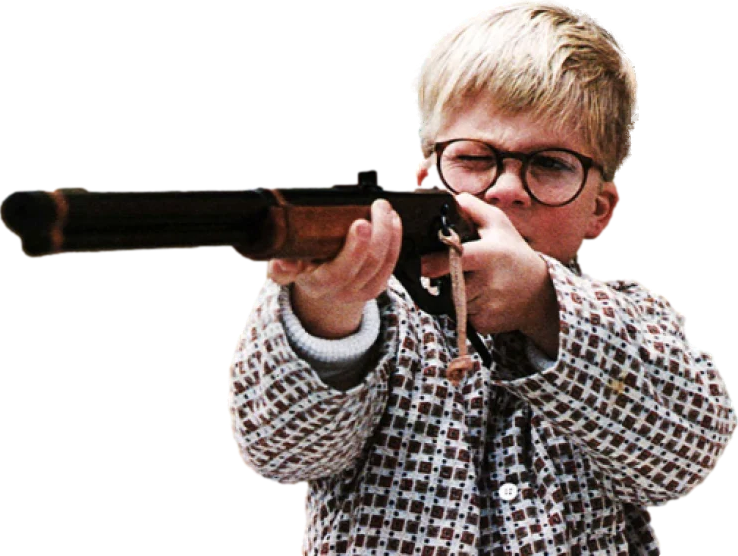 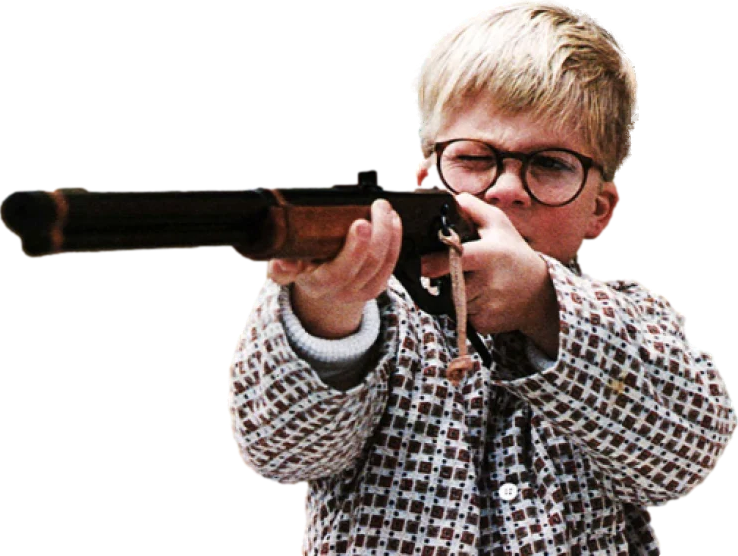 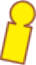 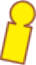 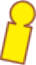 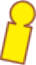 serotonin transmission regulates other neurotransmitters in downstream circuits
5HT1A receptors are on GABA interneurons
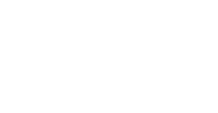 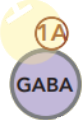 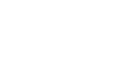 5HT1A Stimulation Increases Release of        Norepinephrine        Dopamine  and        Acetylcholine
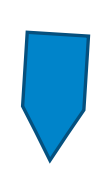 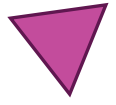 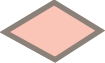 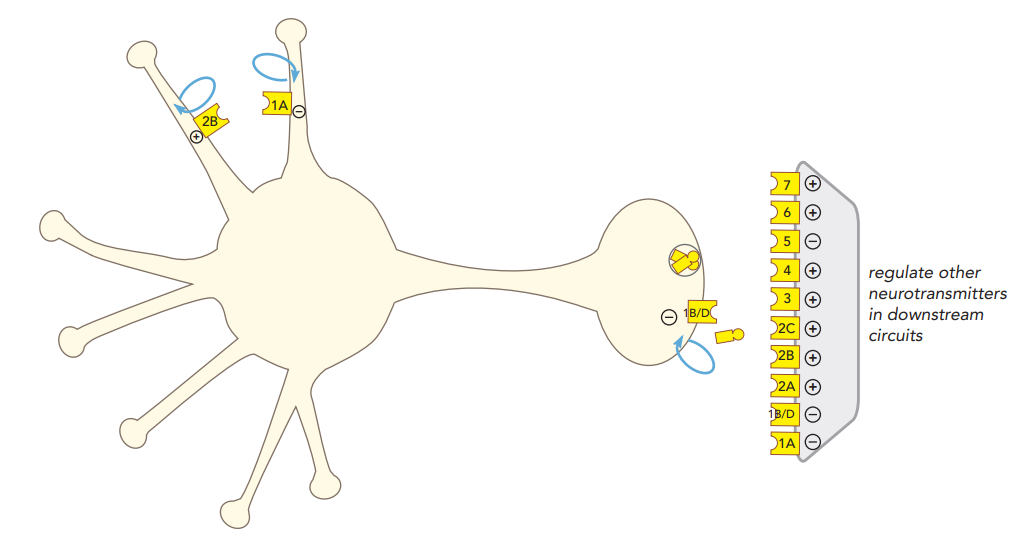 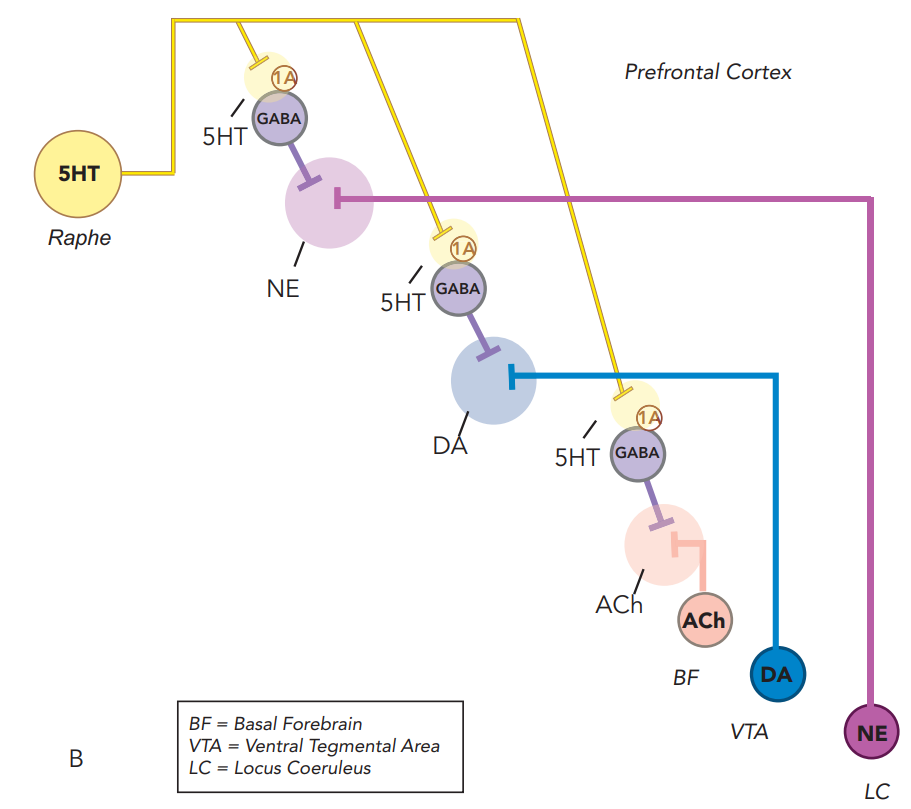 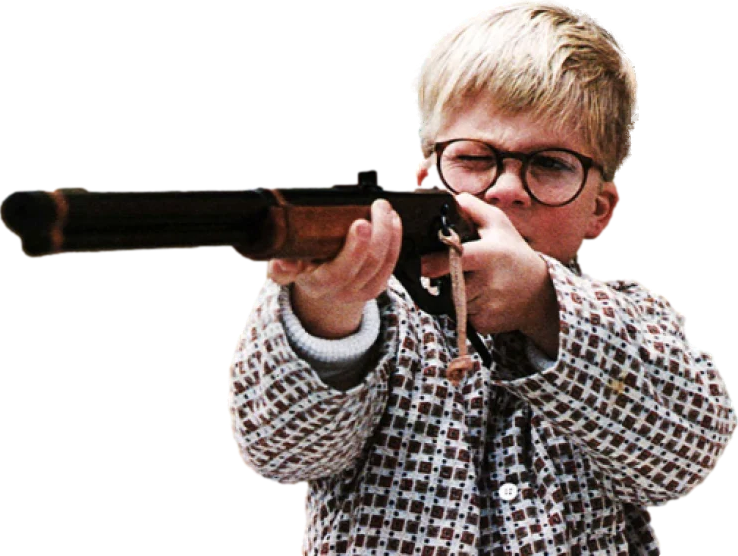 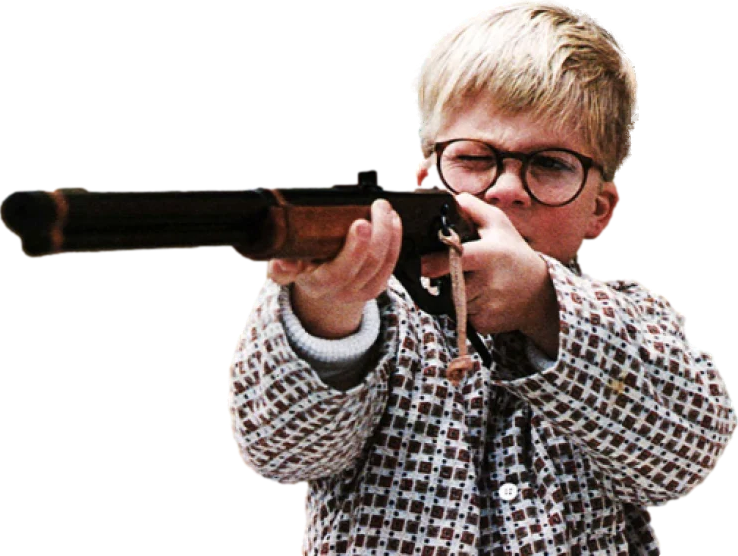 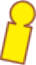 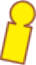 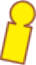 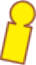 serotonin transmission regulates other neurotransmitters in downstream circuits
5HT1A receptors are on GABA interneurons
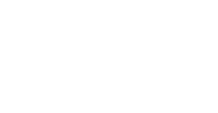 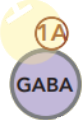 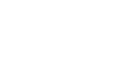 5HT1A Stimulation Increases Release of        Norepinephrine        Dopamine  and        Acetylcholine
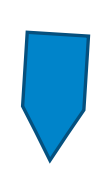 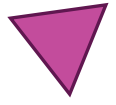 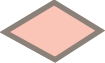 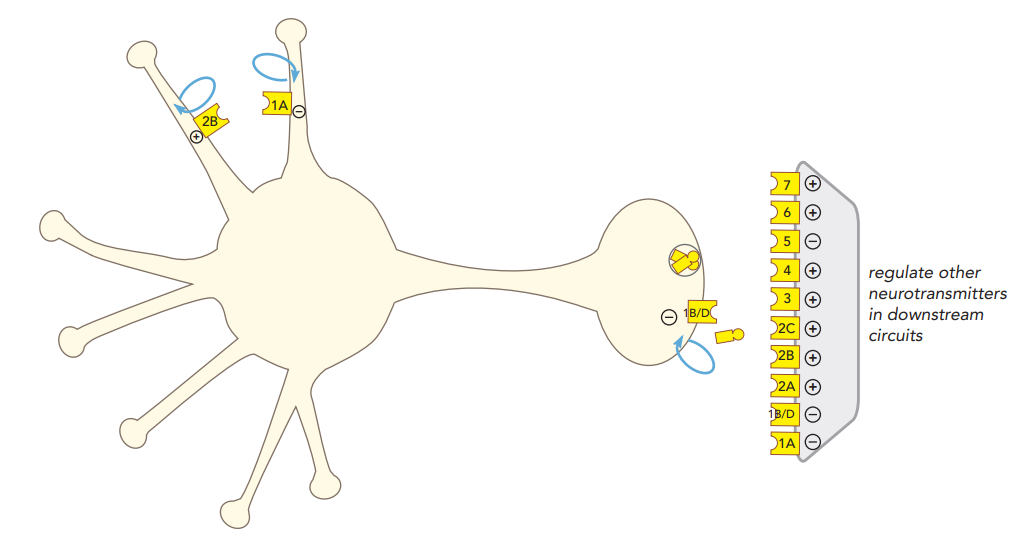 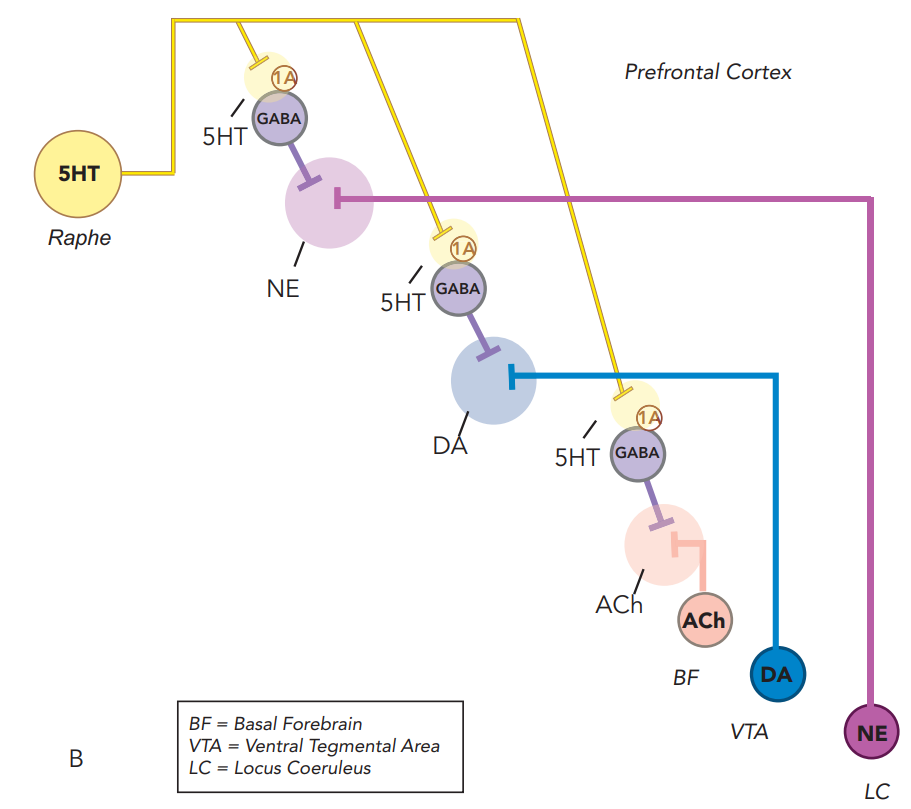 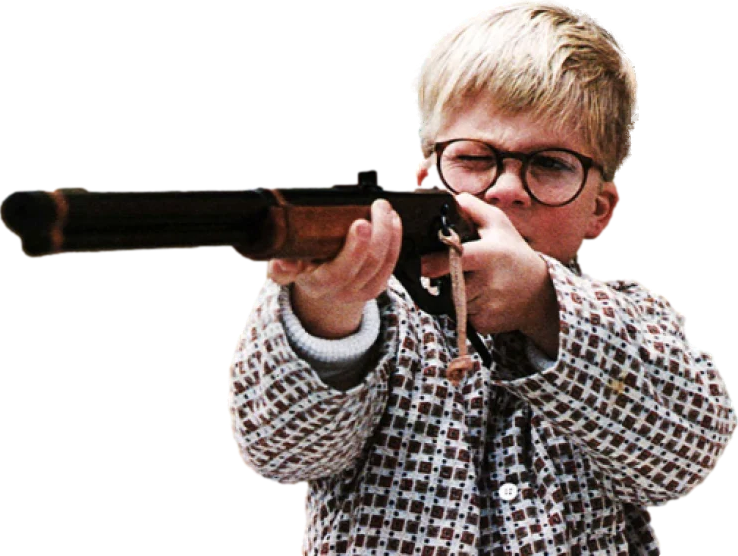 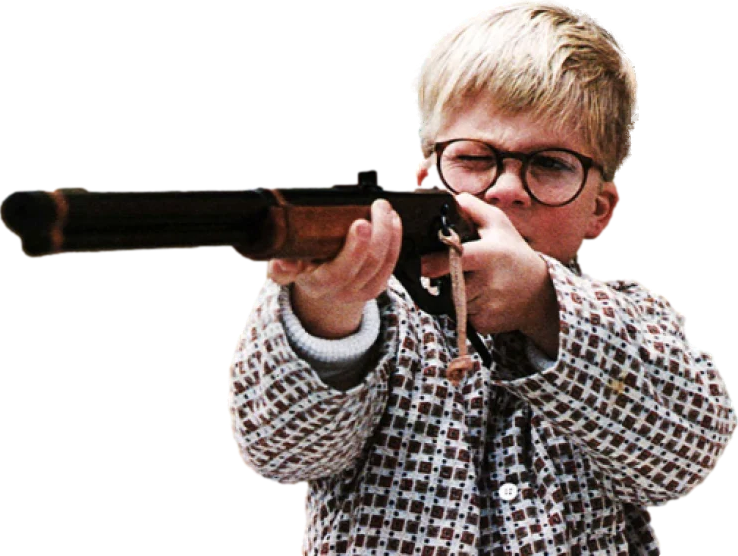 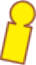 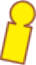 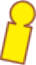 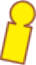 serotonin transmission regulates other neurotransmitters in downstream circuits
5HT1A receptors are on GABA interneurons
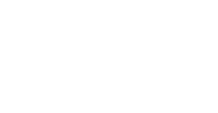 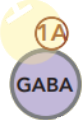 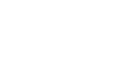 5HT1A Stimulation Increases Release of        Norepinephrine        Dopamine  and        Acetylcholine
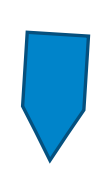 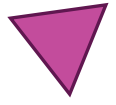 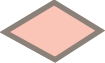 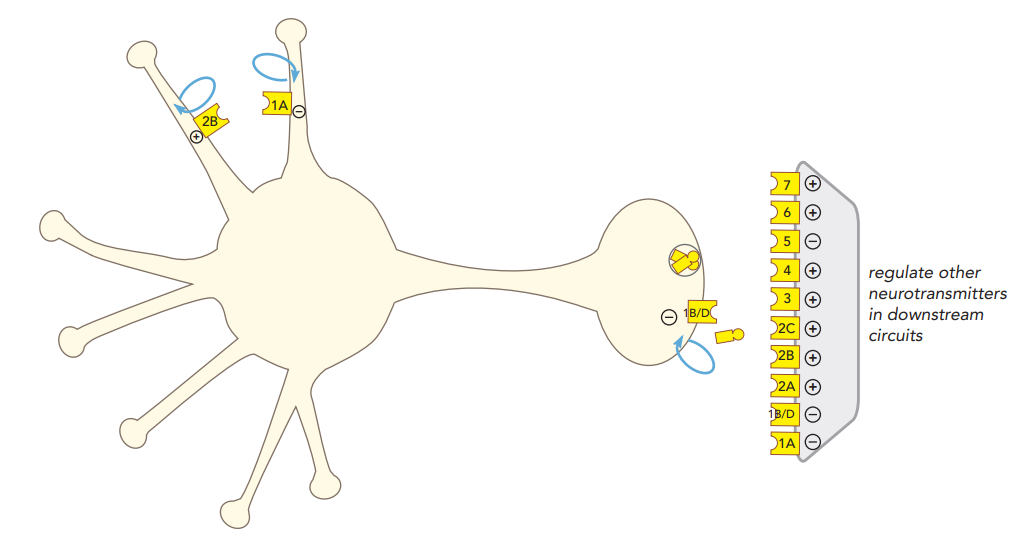 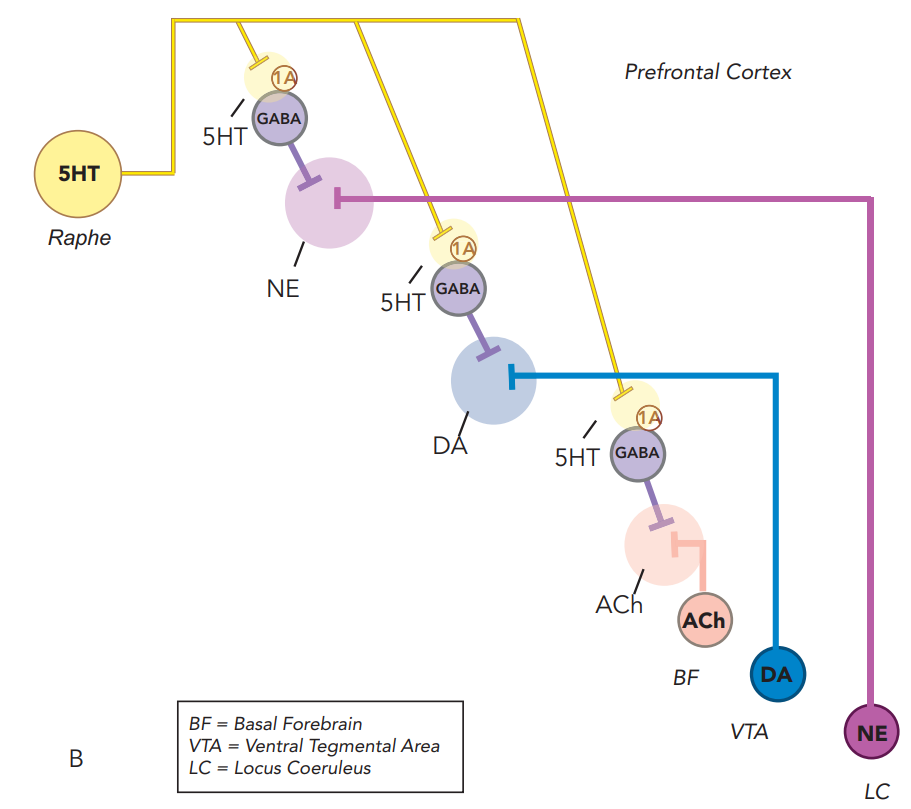 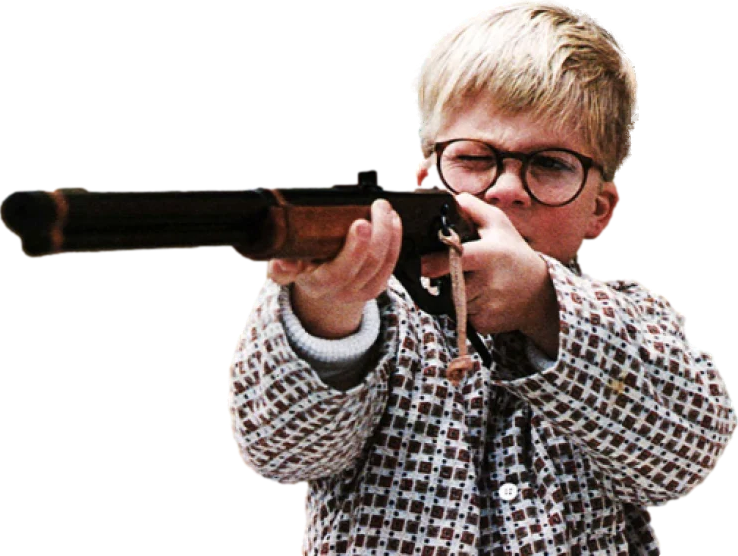 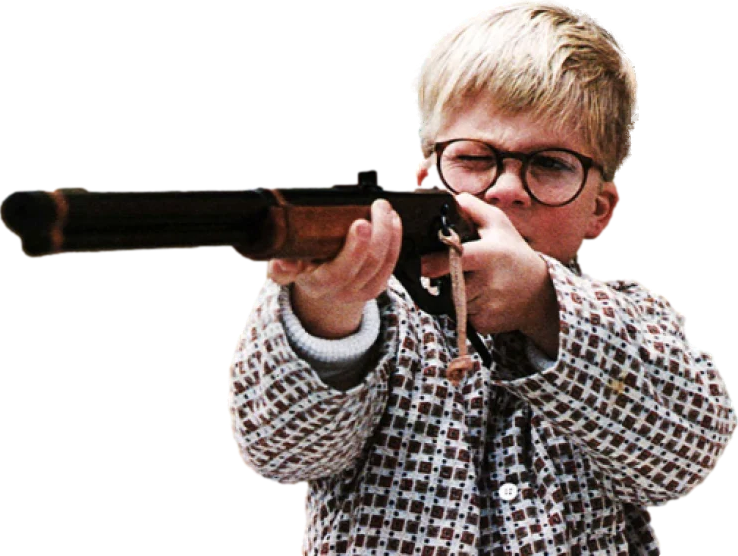 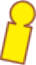 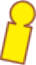 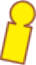 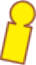 serotonin transmission regulates other neurotransmitters in downstream circuits
5HT1A receptors are on GABA interneurons
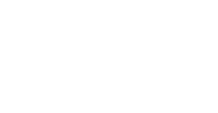 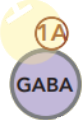 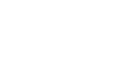 5HT1A Stimulation Increases Release of        Norepinephrine        Dopamine  and        Acetylcholine
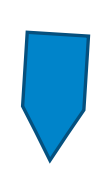 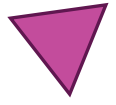 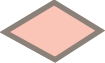 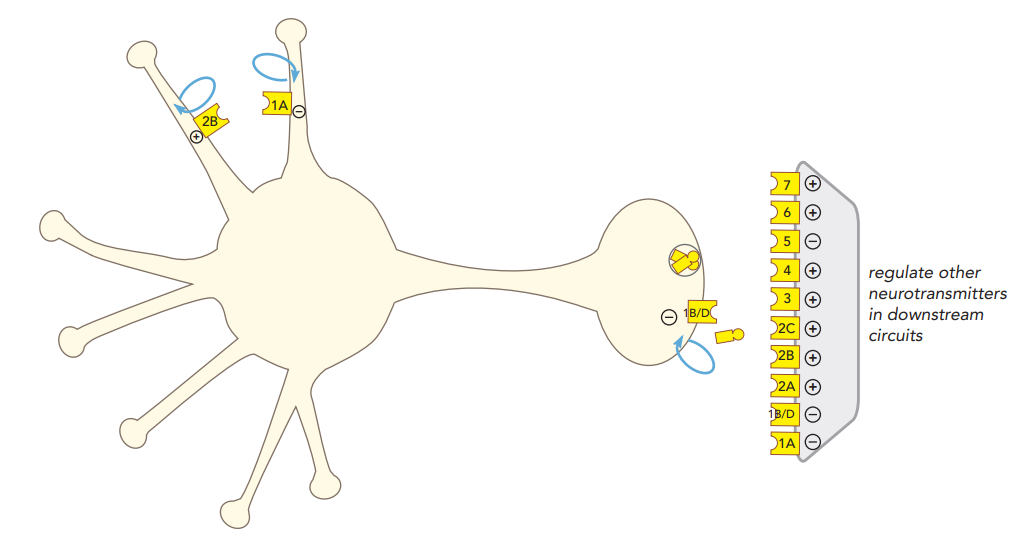 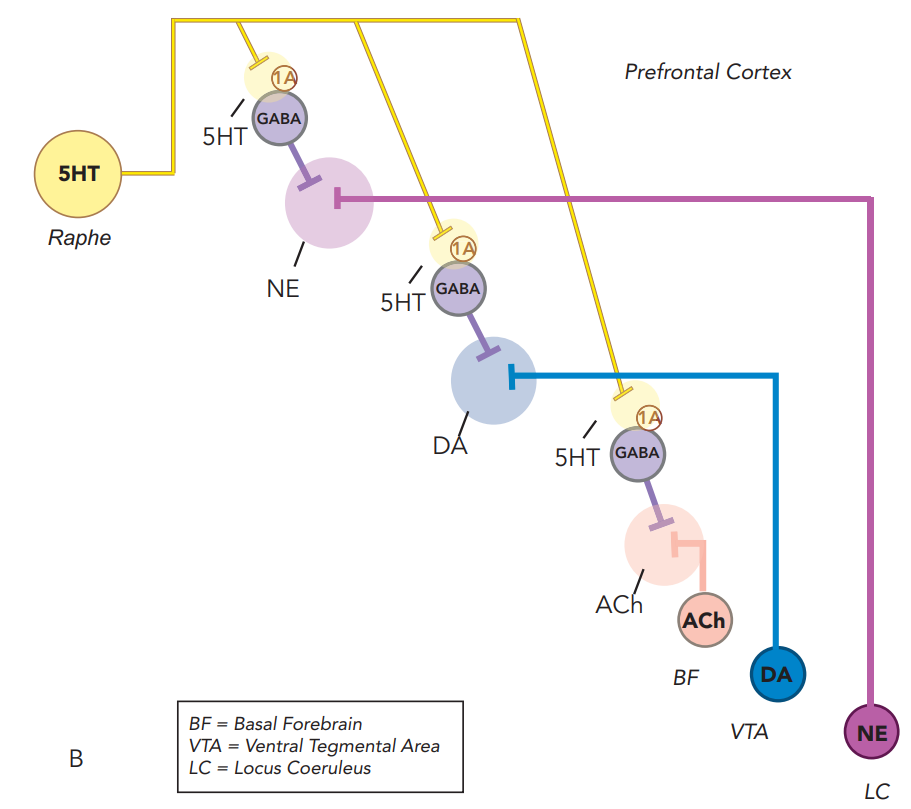 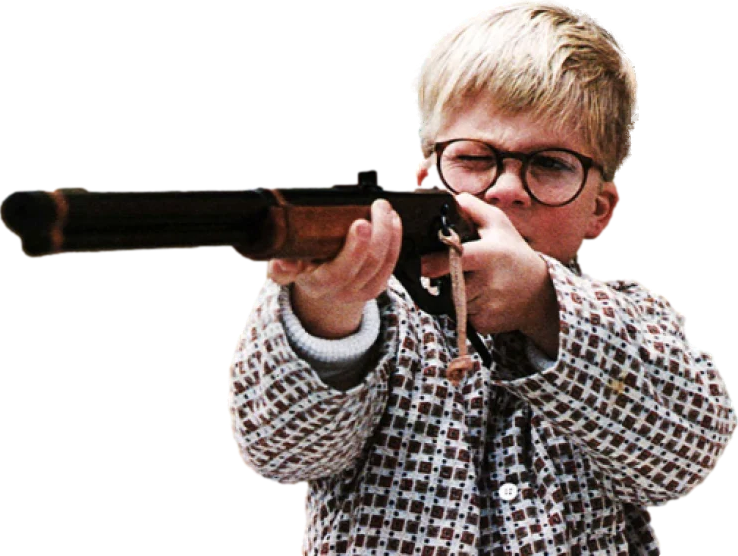 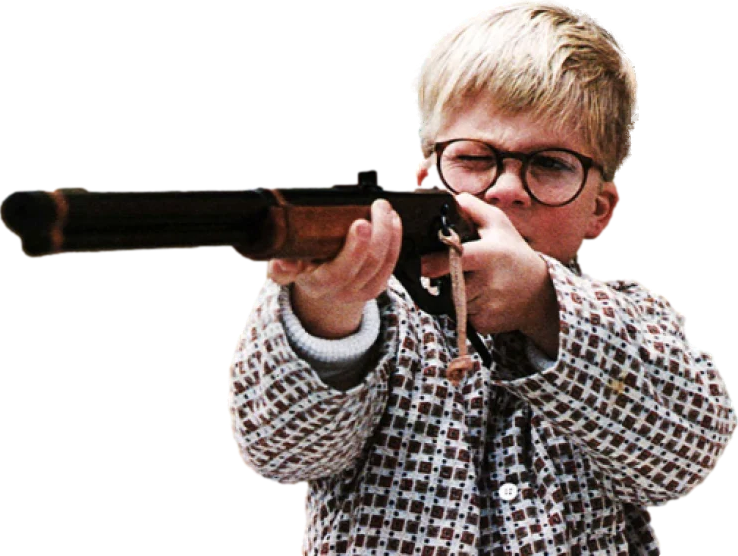 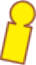 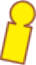 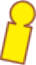 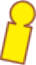 serotonin transmission regulates other neurotransmitters in downstream circuits
5HT1A receptors are on GABA interneurons
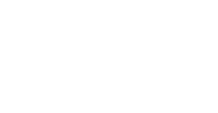 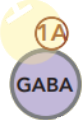 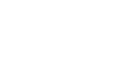 5HT1A Stimulation Increases Release of        Norepinephrine        Dopamine  and        Acetylcholine
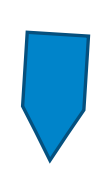 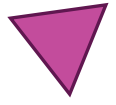 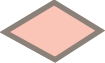 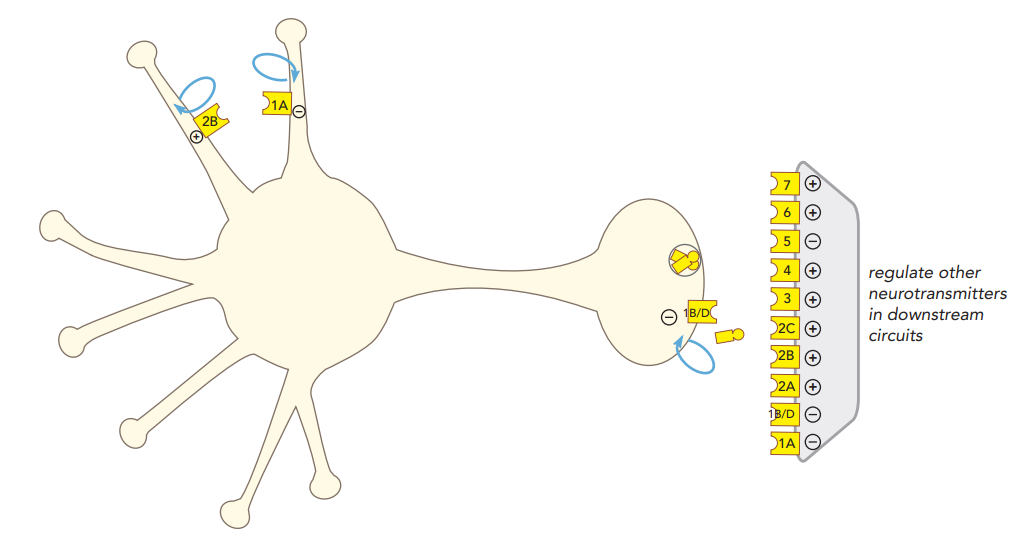 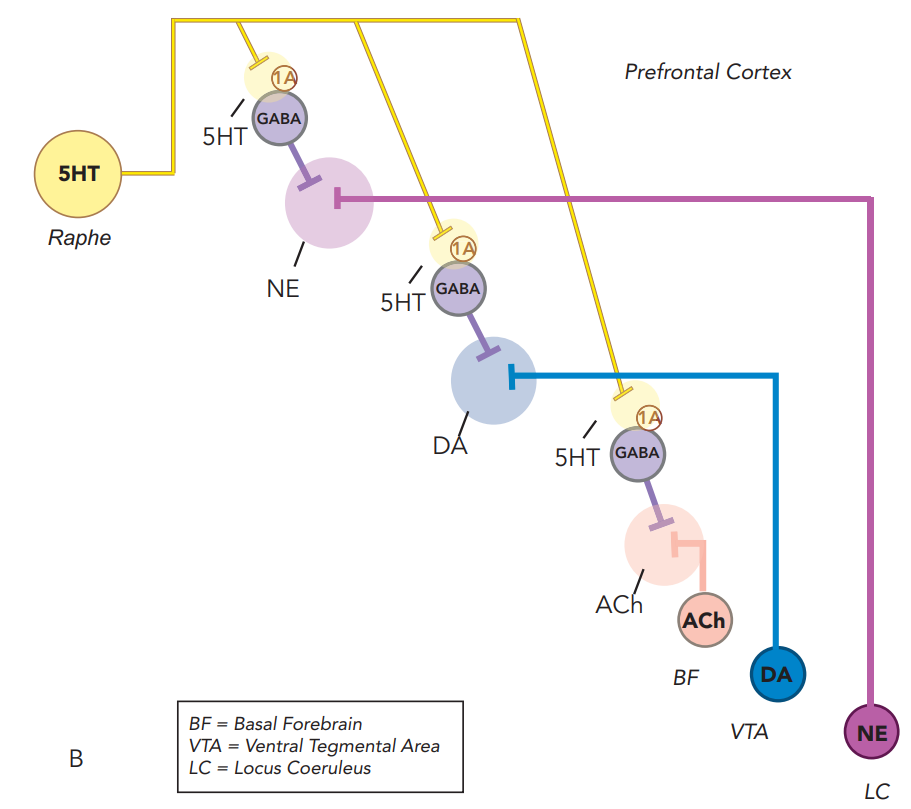 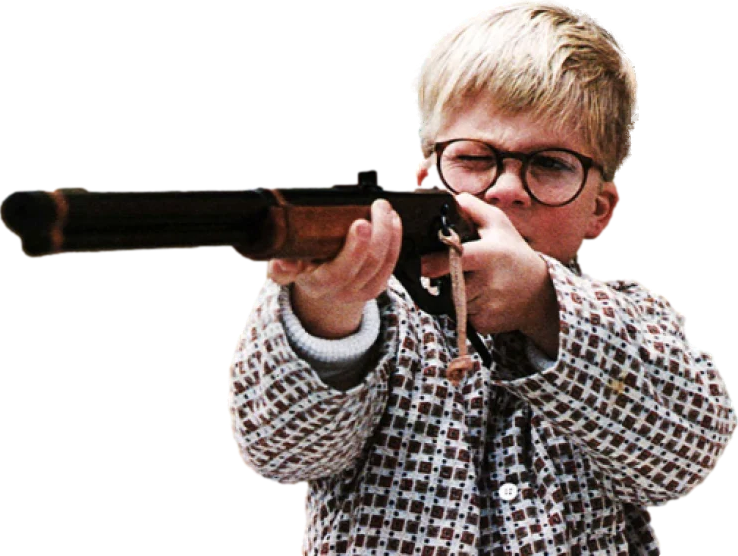 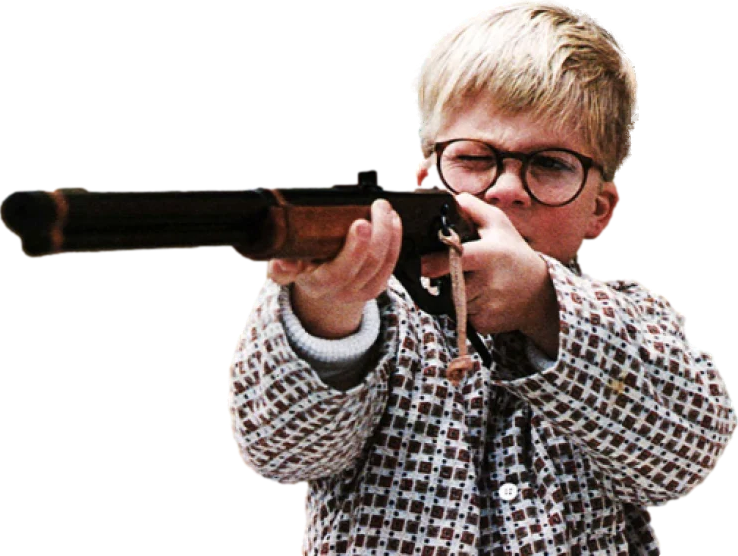 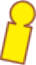 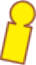 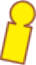 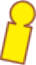 serotonin transmission regulates other neurotransmitters in downstream circuits
5HT1A receptors are on GABA interneurons
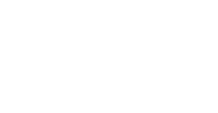 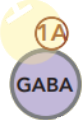 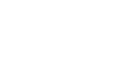 5HT1A Stimulation Increases Release of        Norepinephrine        Dopamine  and        Acetylcholine
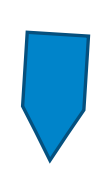 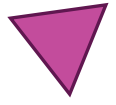 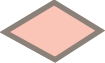 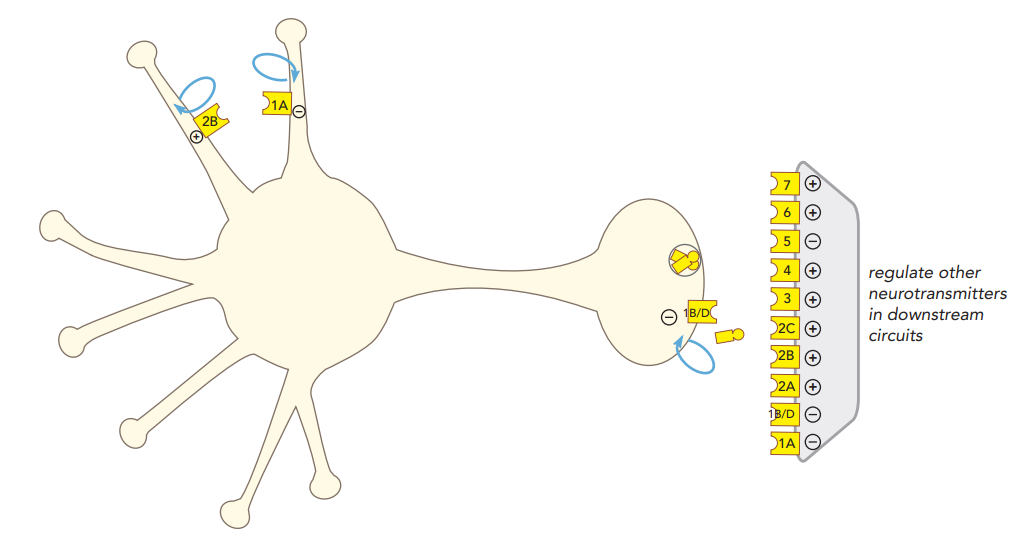 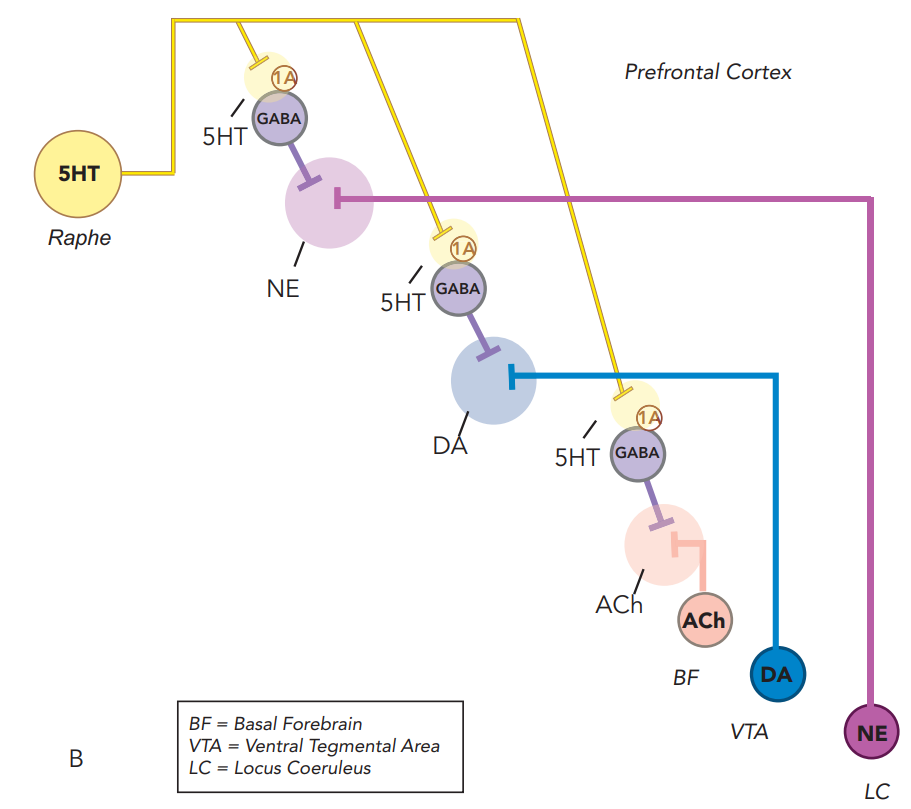 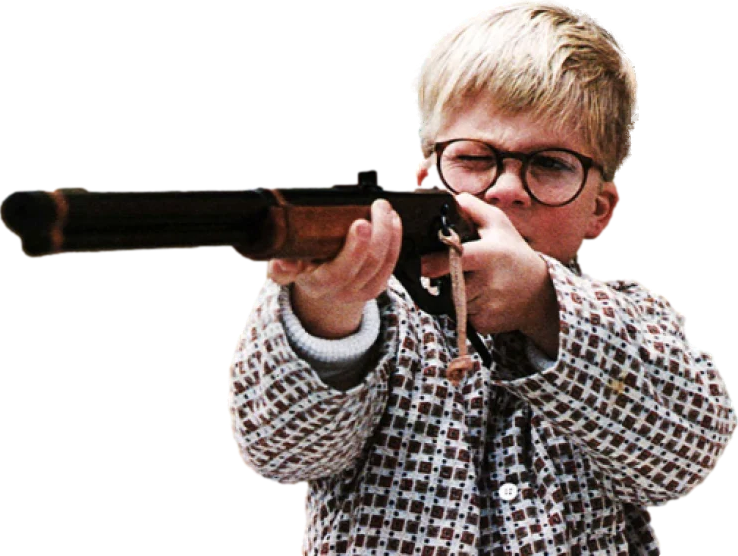 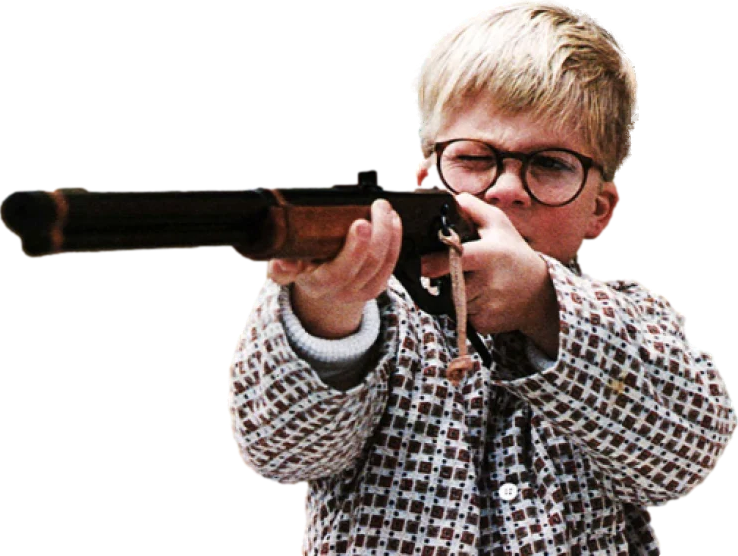 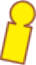 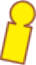 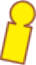 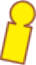 serotonin transmission regulates other neurotransmitters in downstream circuits
5HT1A receptors are on GABA interneurons
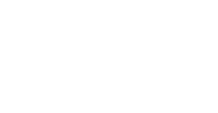 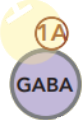 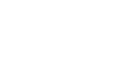 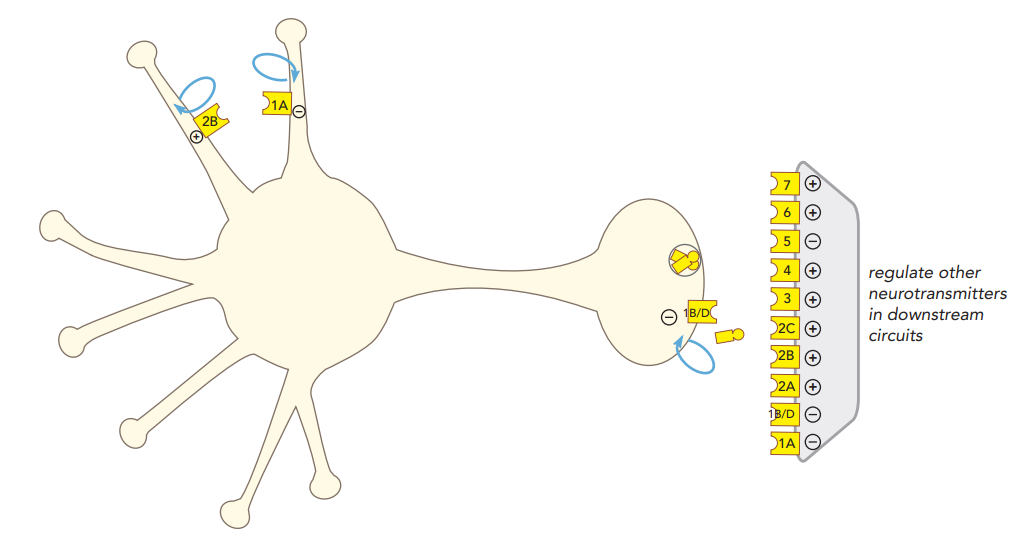 Those were 5HT-1A receptors...
serotonin transmission regulates other neurotransmitters in downstream circuits
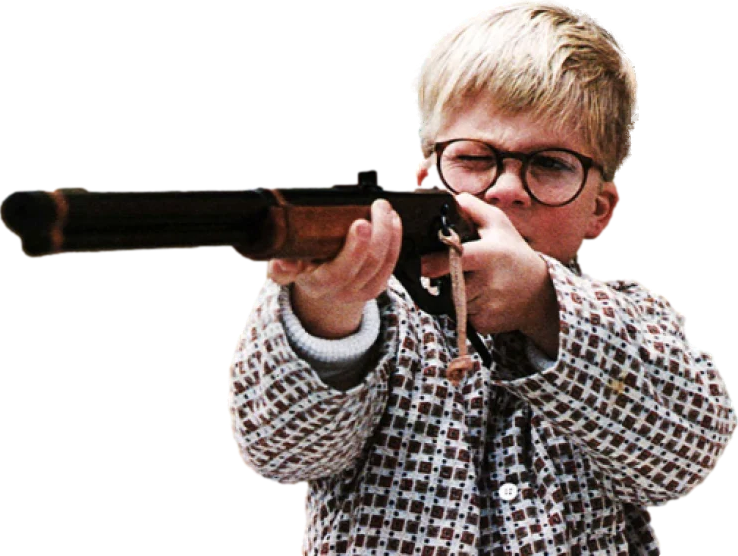 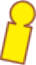 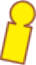 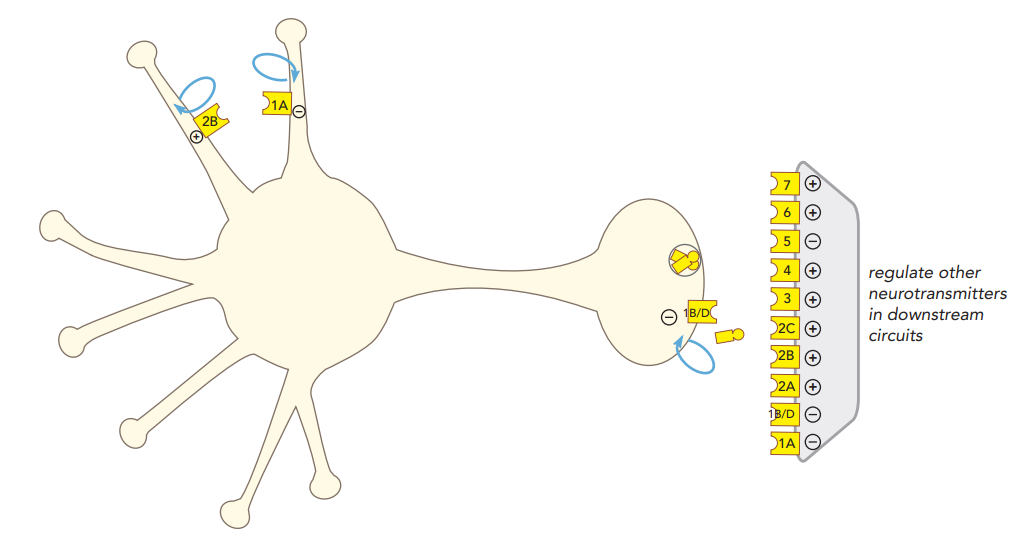 Those were 5HT-1A receptors...
serotonin transmission regulates other neurotransmitters in downstream circuits
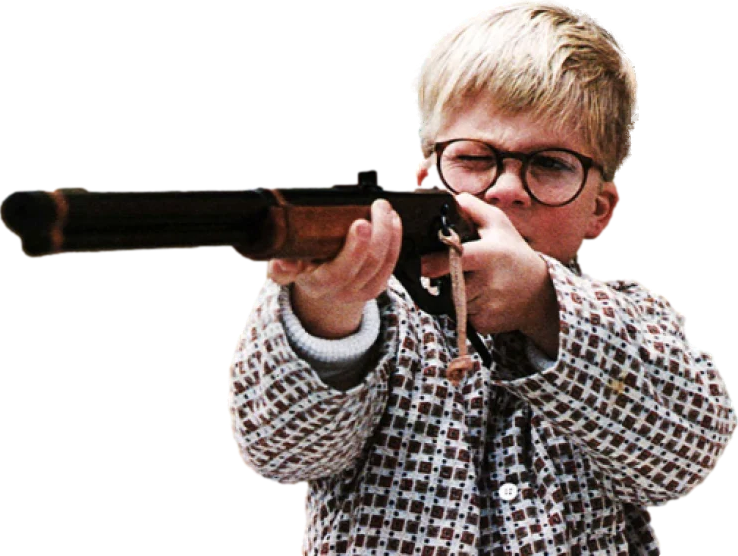 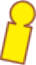 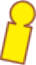 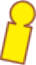 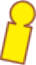 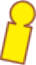 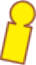 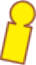 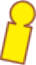 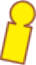 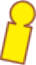 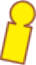 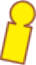 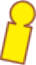 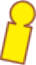 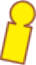 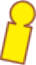 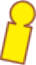 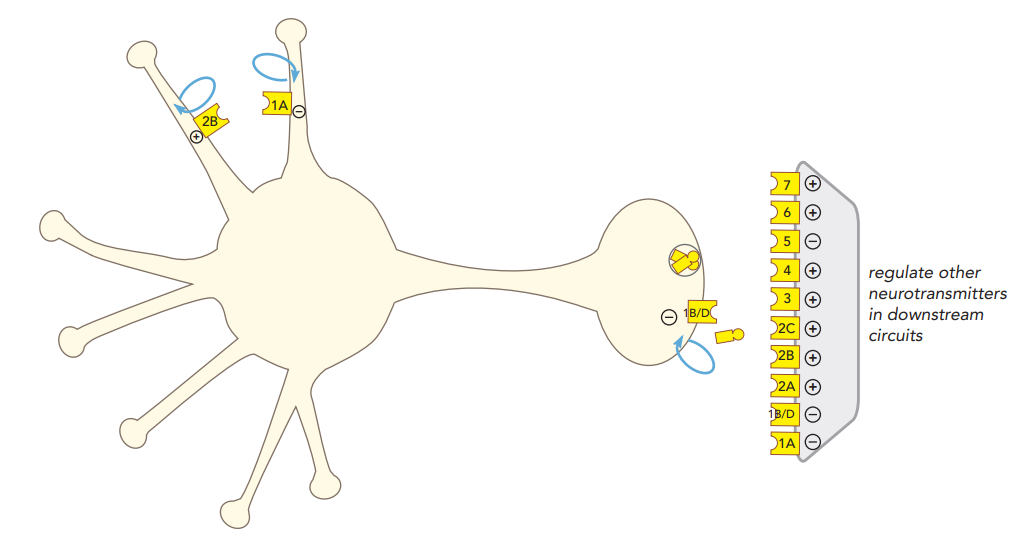 Those were 5HT-1A receptors...

now some examples with other serotonin receptor subtypes...
serotonin transmission regulates other neurotransmitters in downstream circuits
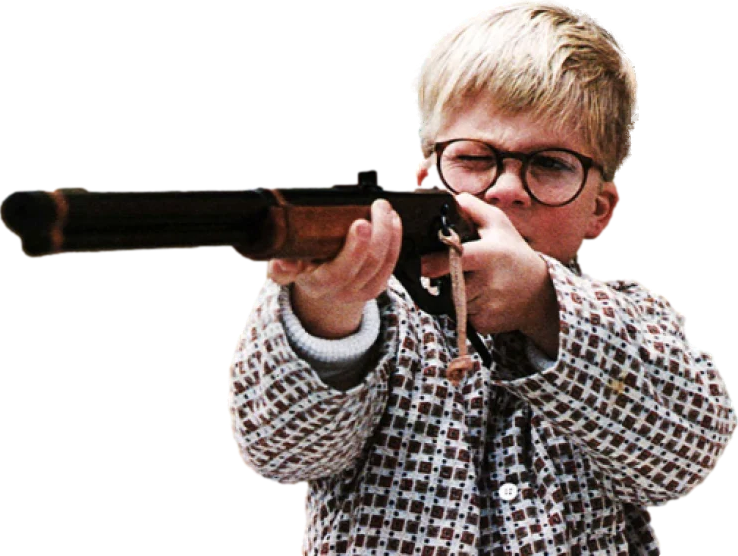 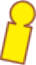 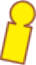 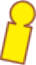 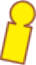 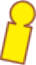 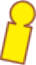 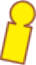 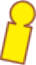 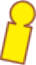 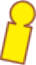 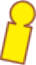 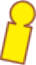 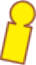 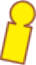 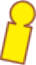 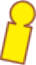 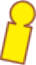 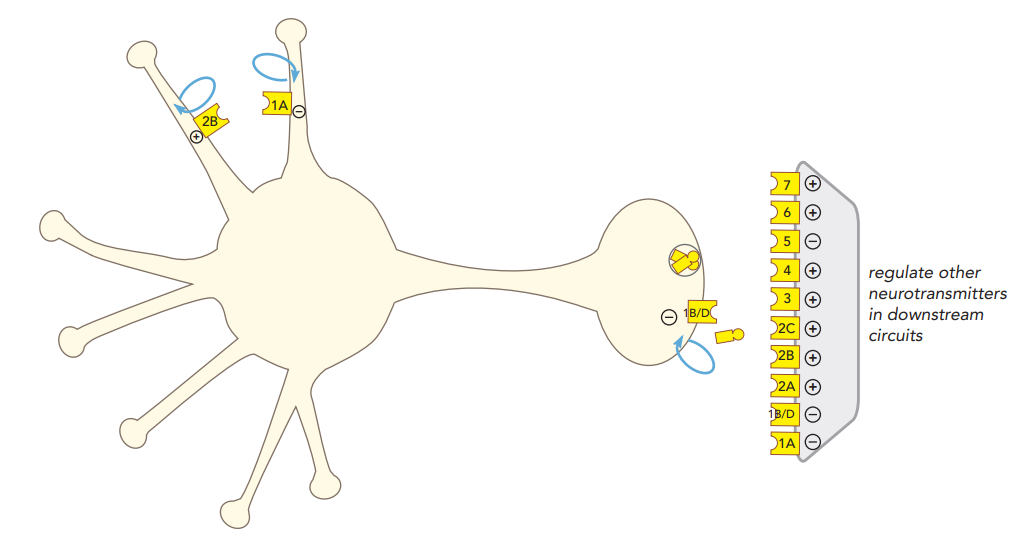 Those were 5HT-1A receptors...

now some examples with other serotonin receptor subtypes...

Don’t worry about the specifics.
serotonin transmission regulates other neurotransmitters in downstream circuits
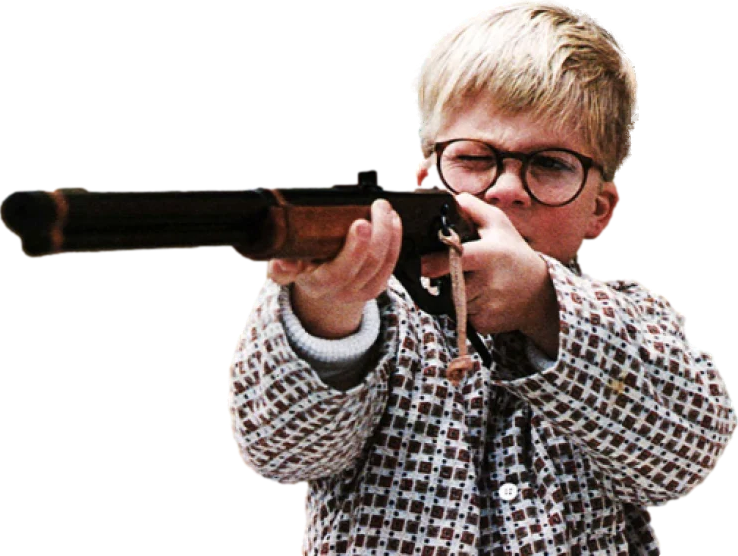 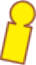 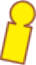 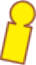 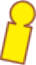 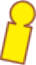 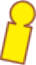 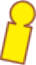 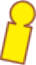 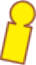 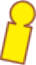 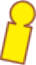 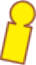 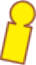 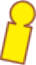 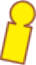 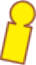 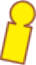 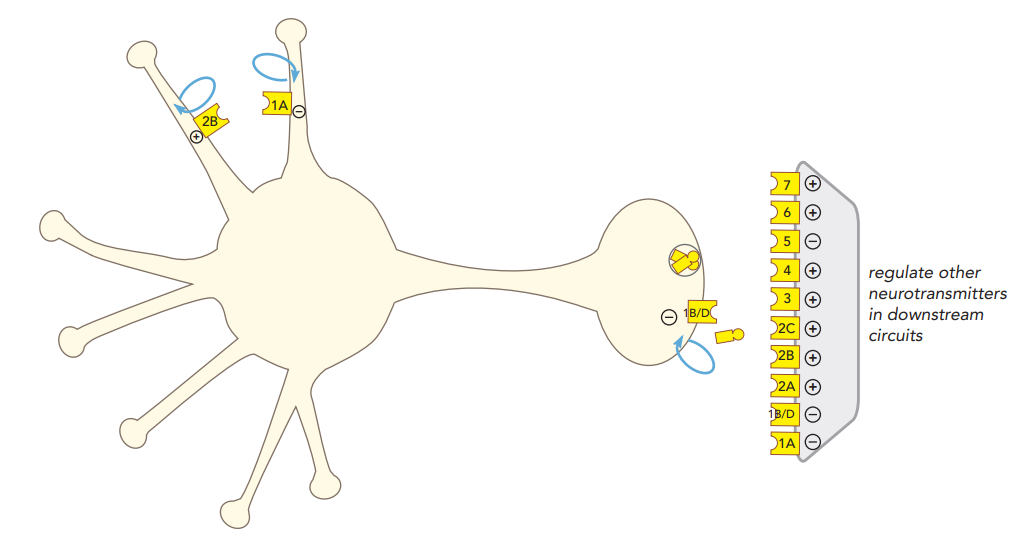 Here’s 5HT-1B
serotonin transmission regulates other neurotransmitters in downstream circuits
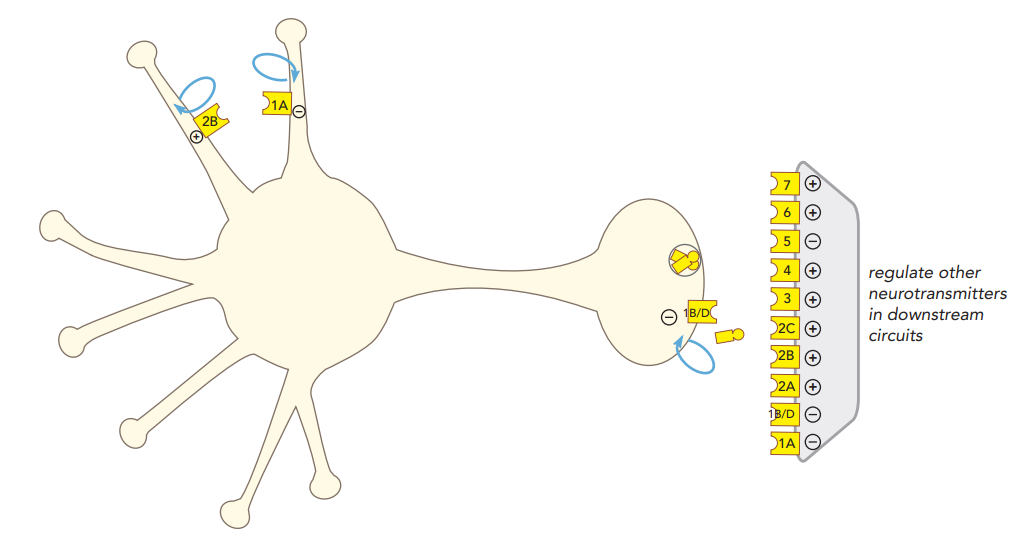 Here’s 5HT-1B
serotonin transmission regulates other neurotransmitters in downstream circuits
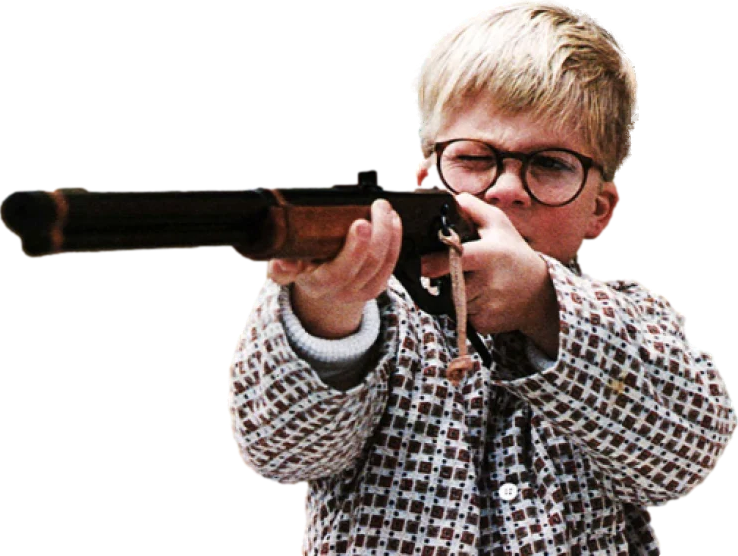 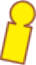 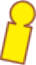 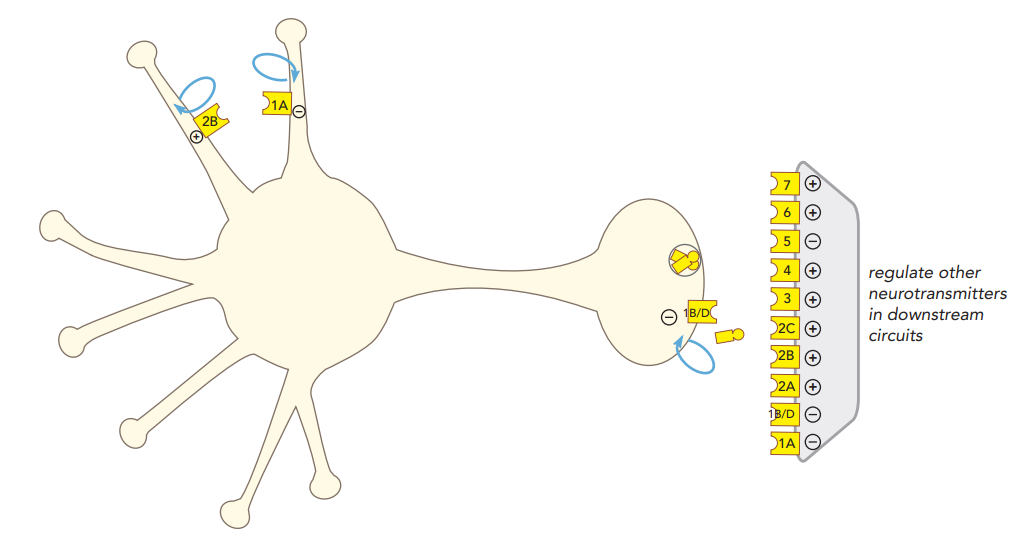 Here’s 5HT-1B
serotonin transmission regulates other neurotransmitters in downstream circuits
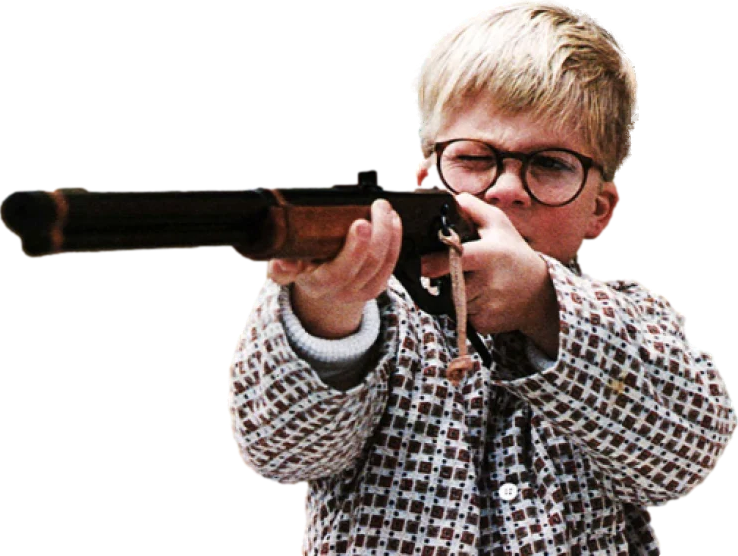 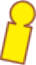 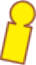 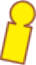 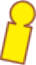 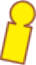 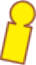 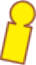 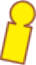 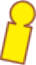 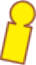 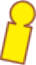 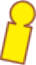 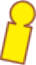 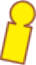 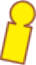 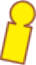 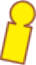 5HT1B Presynaptic Regulation of        NE       DA         HA  &      Acetylcholine  in the Prefrontal Cortex
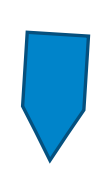 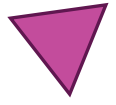 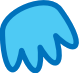 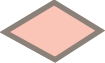 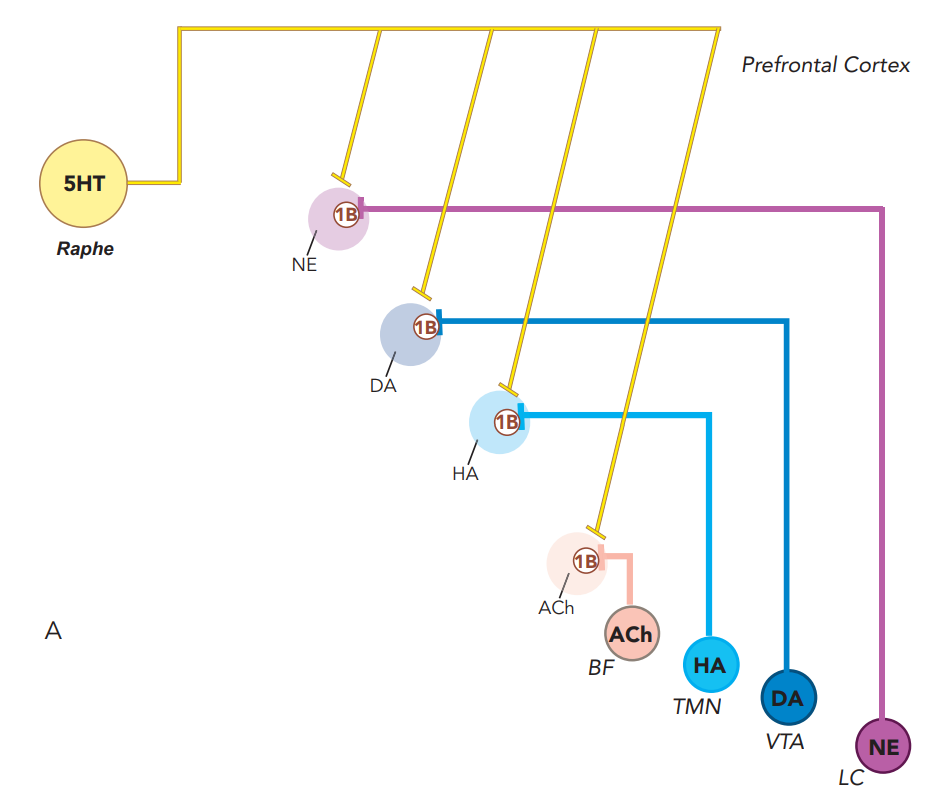 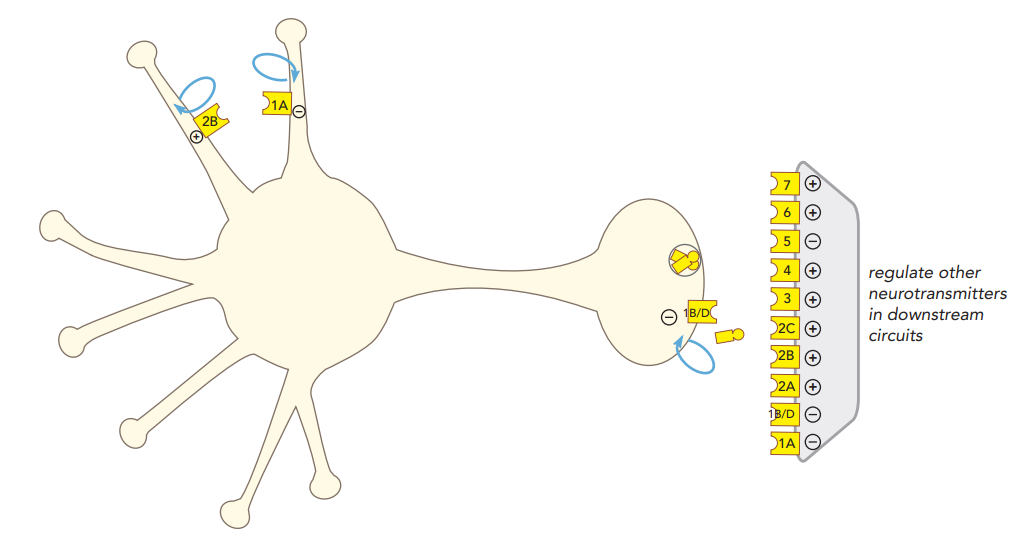 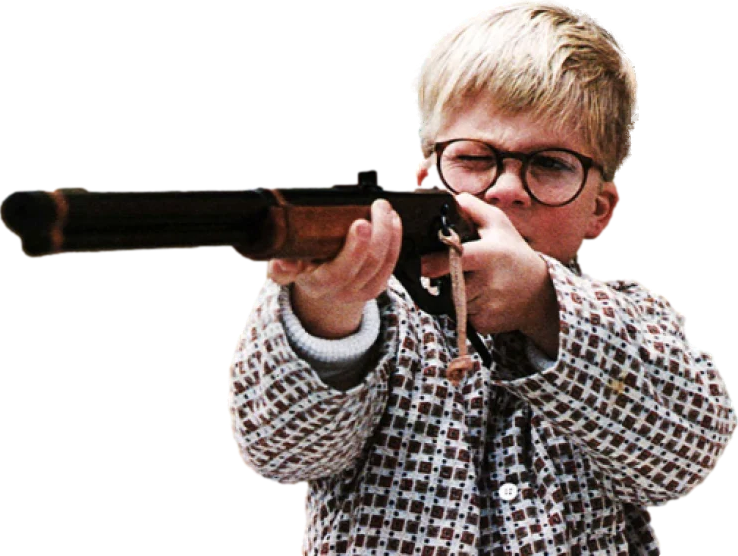 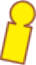 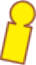 serotonin transmission regulates other neurotransmitters in downstream circuits
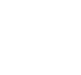 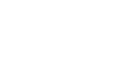 5HT1B Presynaptic Regulation of        NE       DA         HA  &      Acetylcholine  in the Prefrontal Cortex
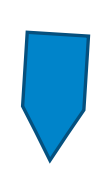 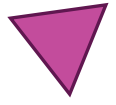 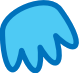 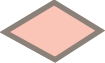 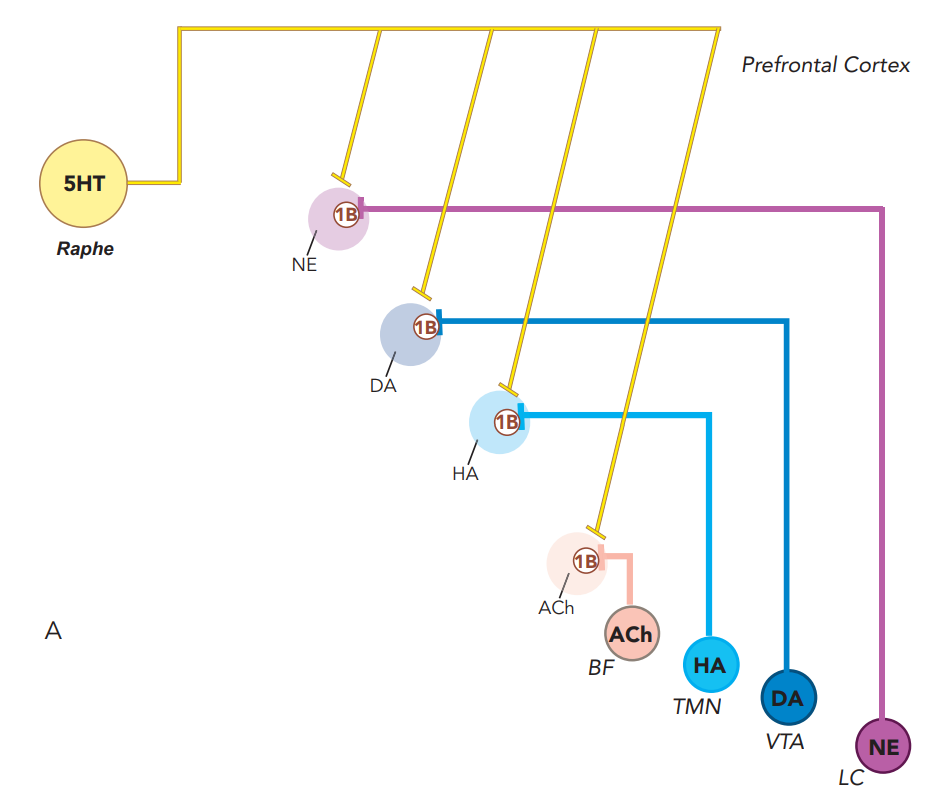 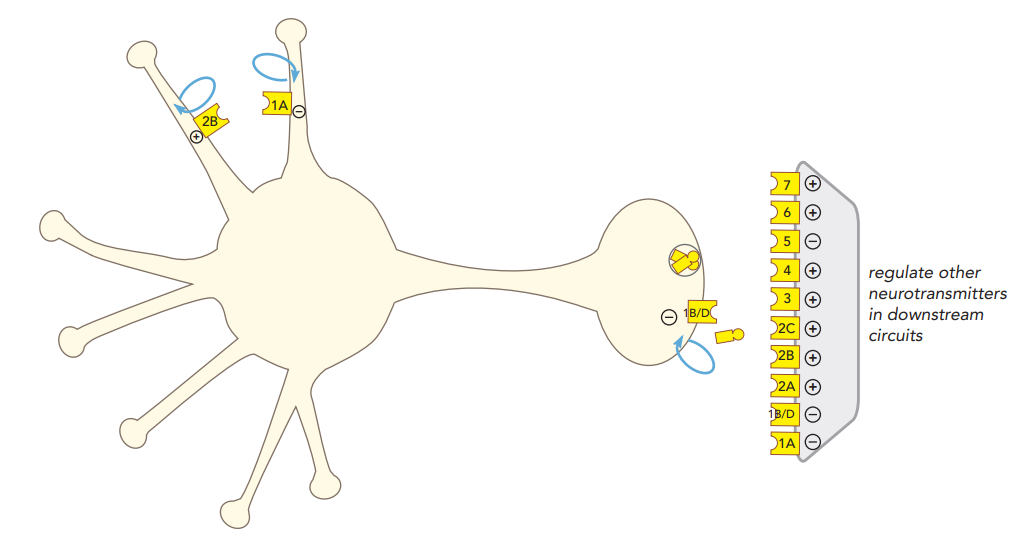 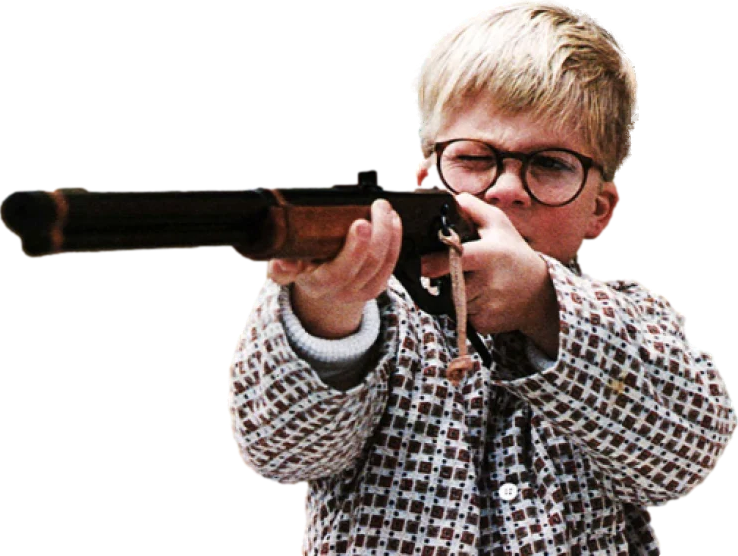 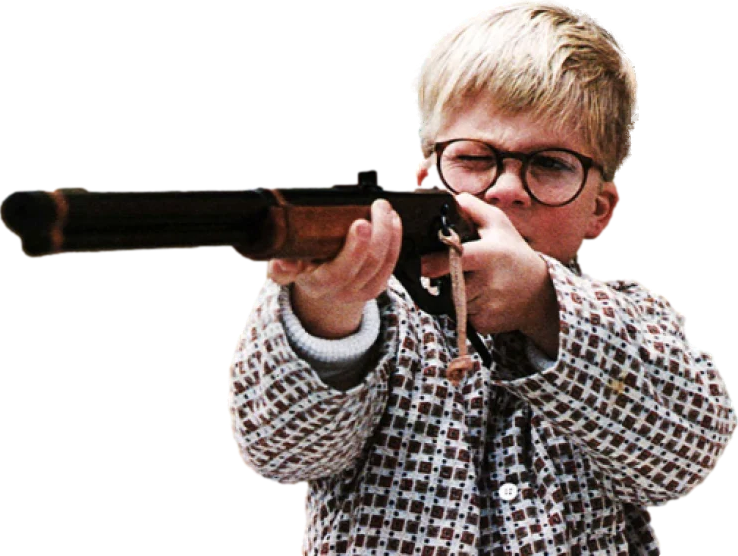 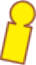 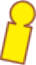 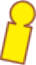 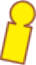 serotonin transmission regulates other neurotransmitters in downstream circuits
Presynaptic
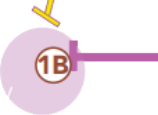 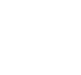 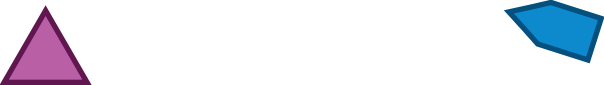 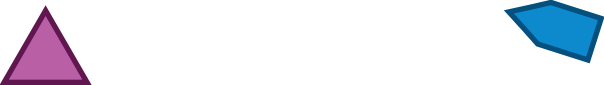 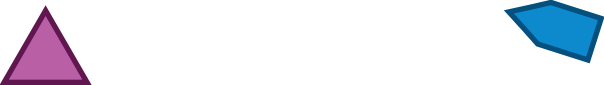 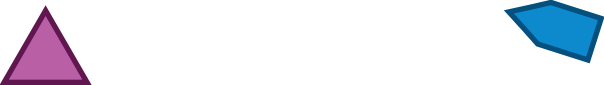 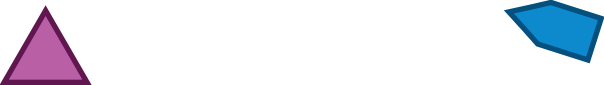 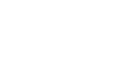 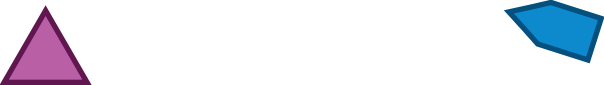 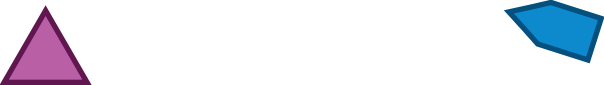 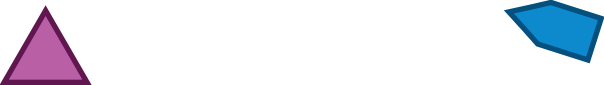 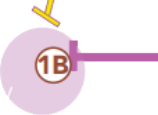 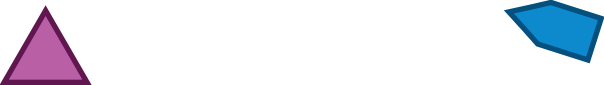 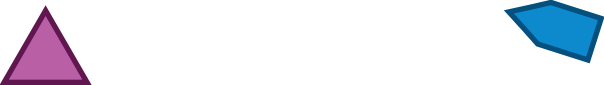 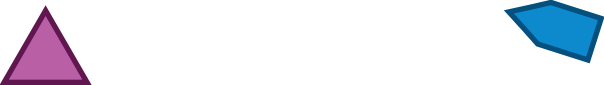 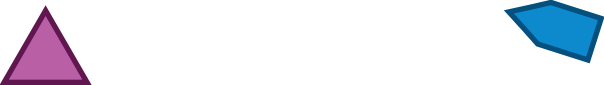 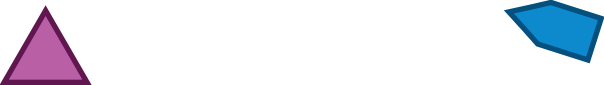 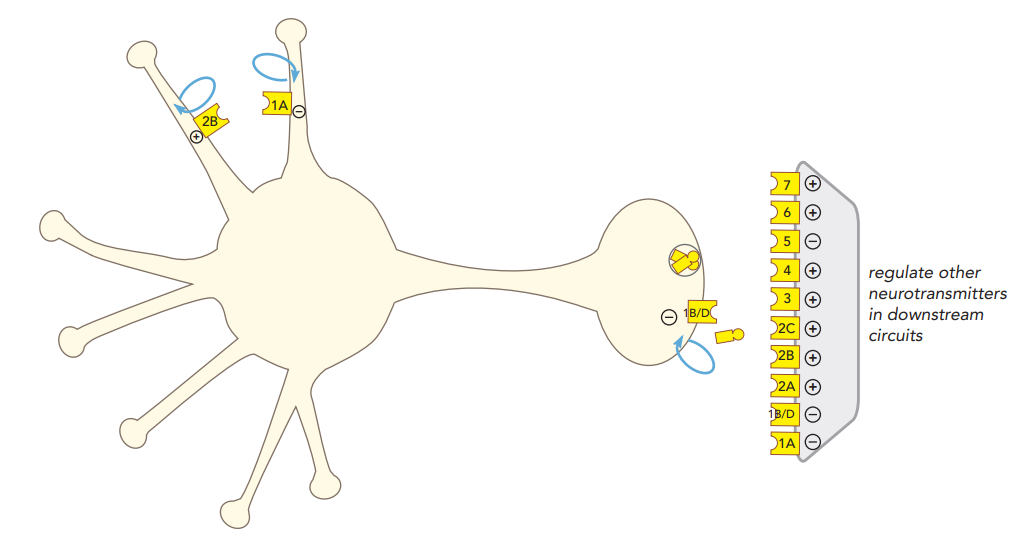 Here’s 5HT-2A
serotonin transmission regulates other neurotransmitters in downstream circuits
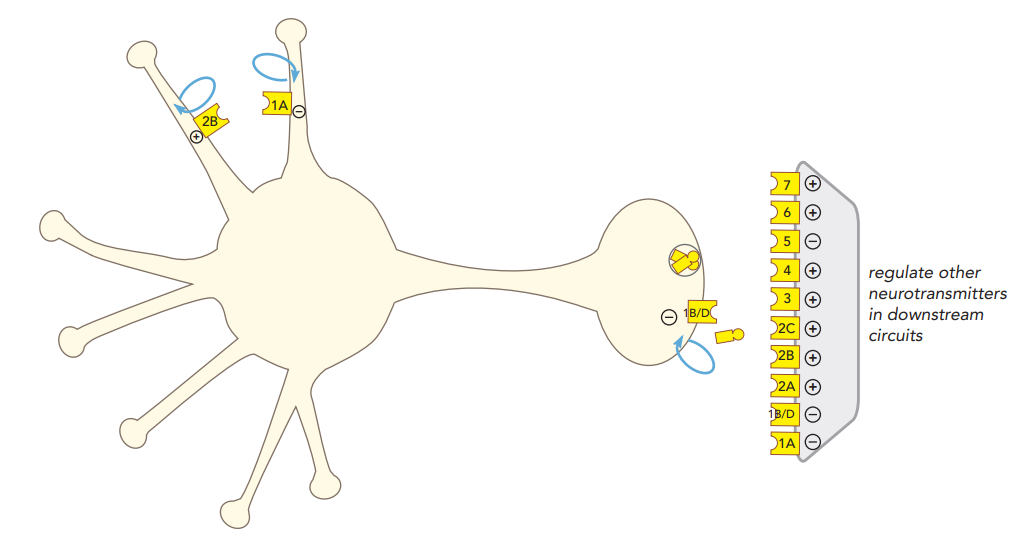 Here’s 5HT-2A
serotonin transmission regulates other neurotransmitters in downstream circuits
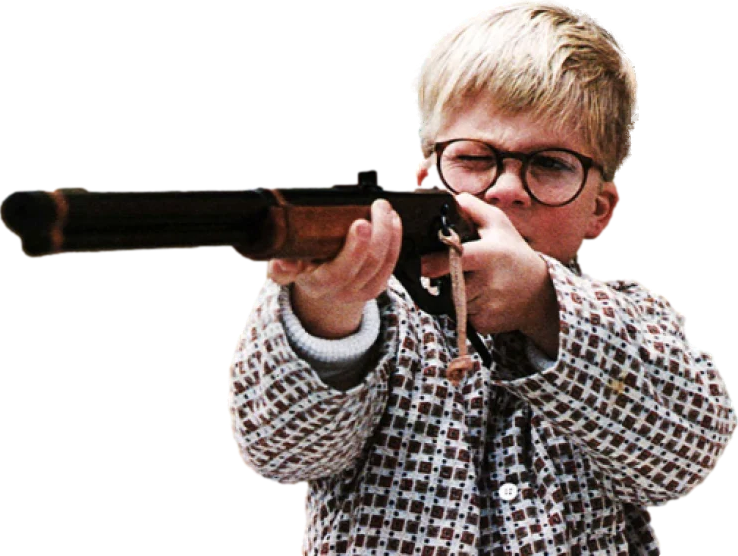 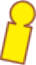 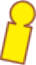 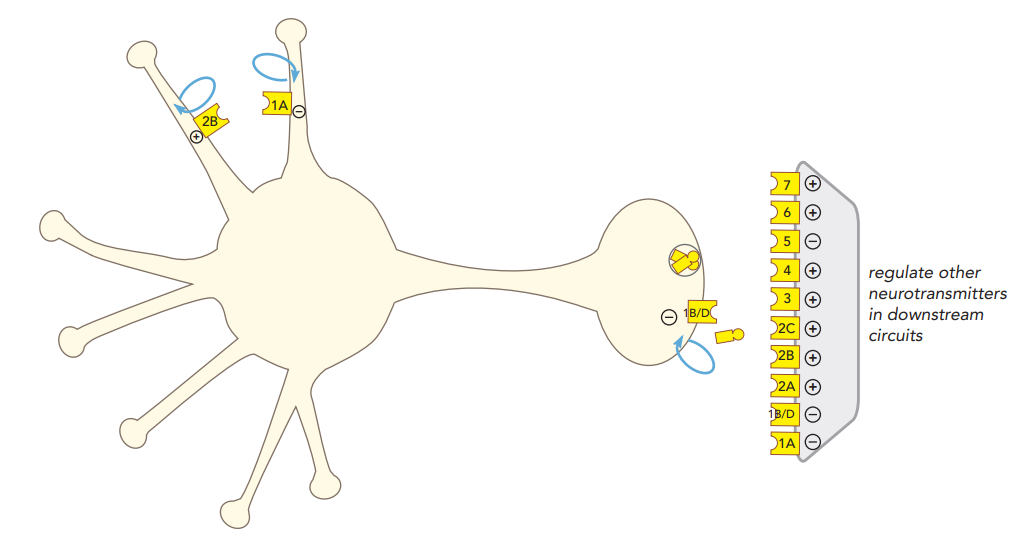 Here’s 5HT-2A
serotonin transmission regulates other neurotransmitters in downstream circuits
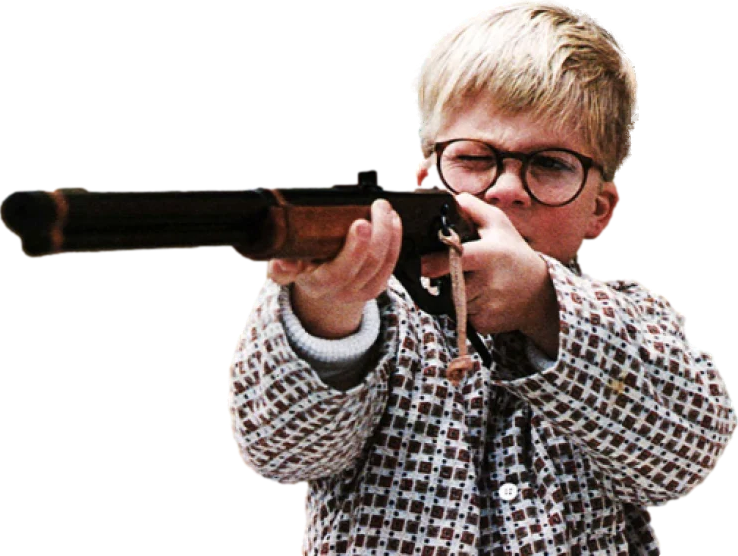 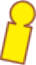 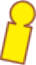 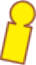 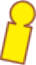 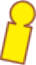 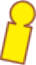 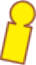 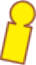 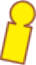 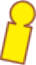 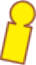 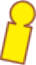 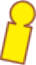 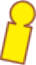 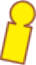 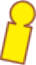 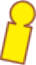 5HT2A Receptors Regulate        Glutamate  Release – But It’s Complicated
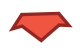 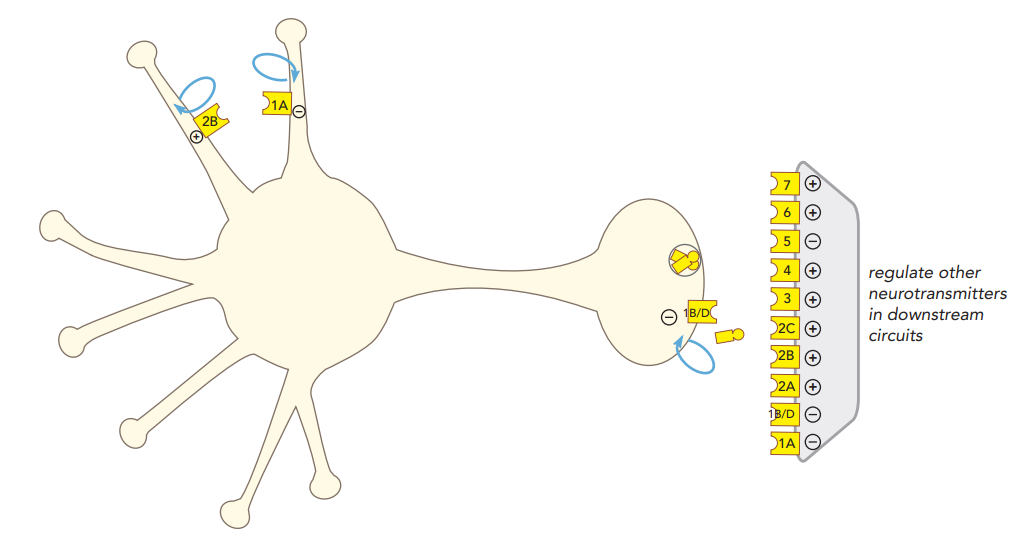 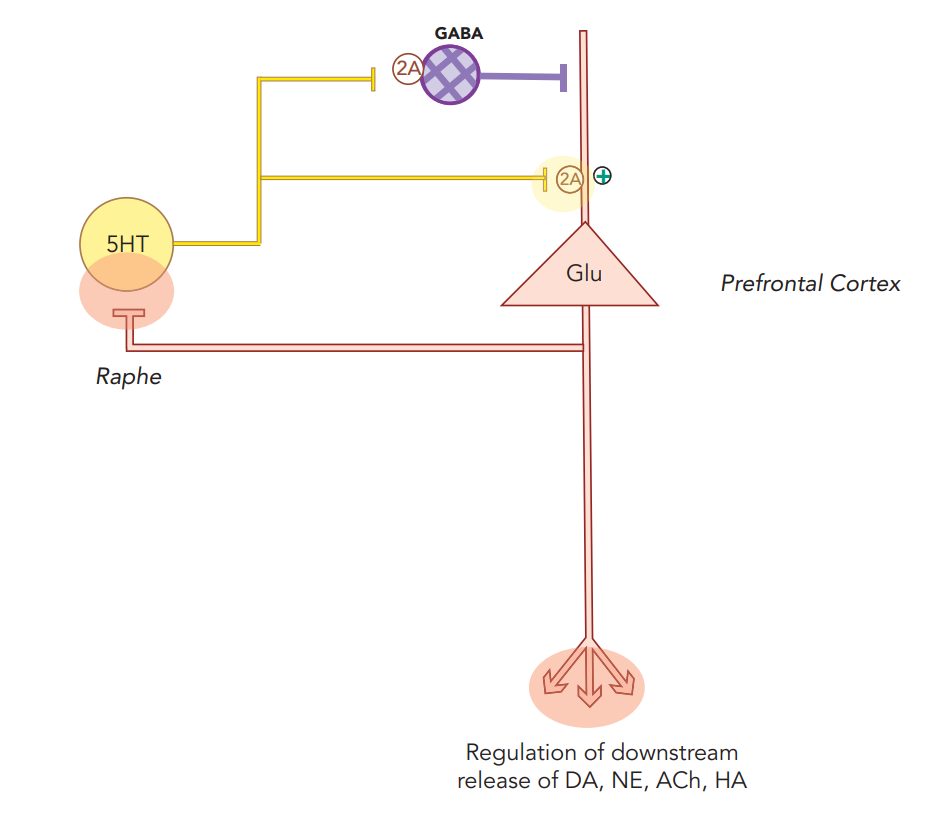 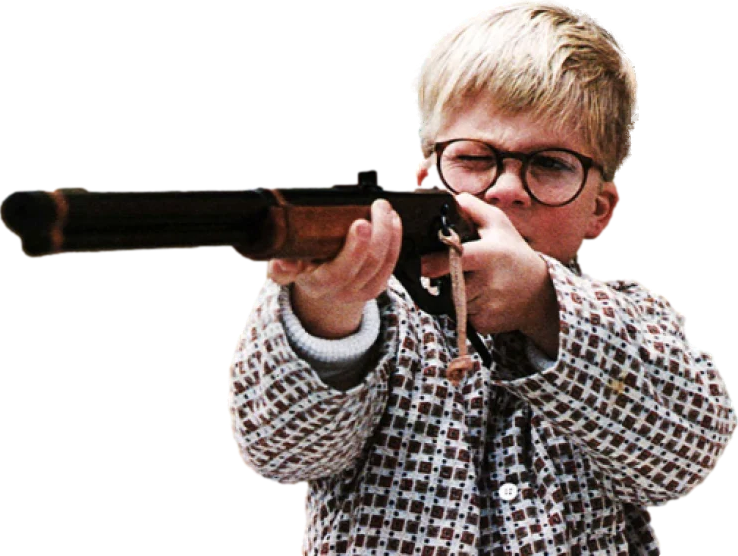 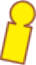 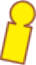 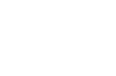 serotonin transmission regulates other neurotransmitters in downstream circuits
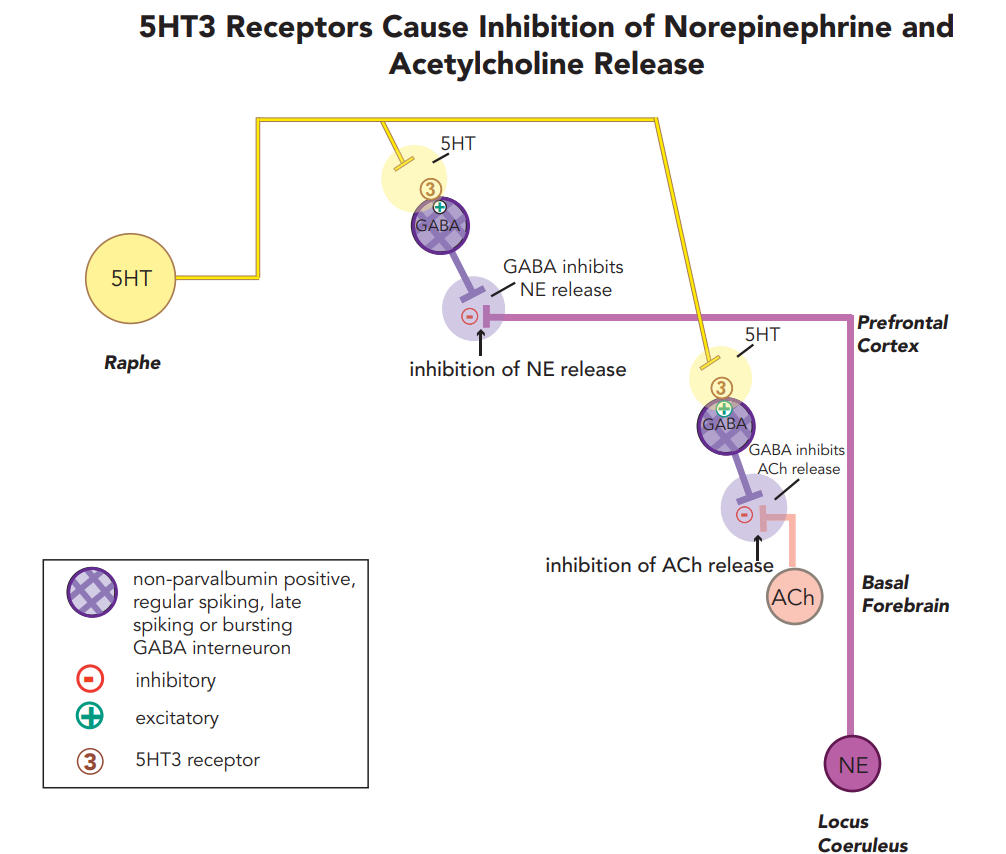 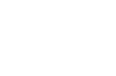 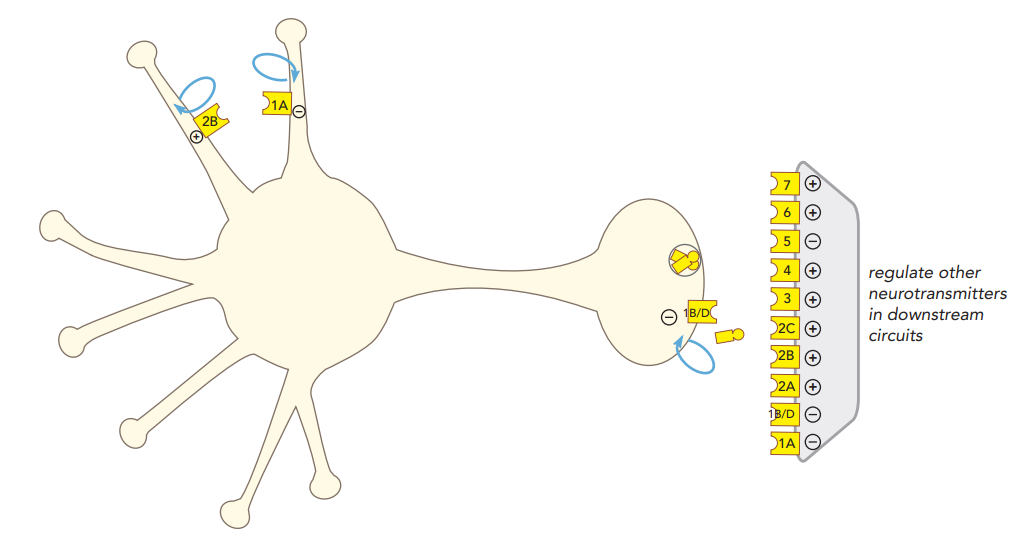 Here’s 5HT-2C
serotonin transmission regulates other neurotransmitters in downstream circuits
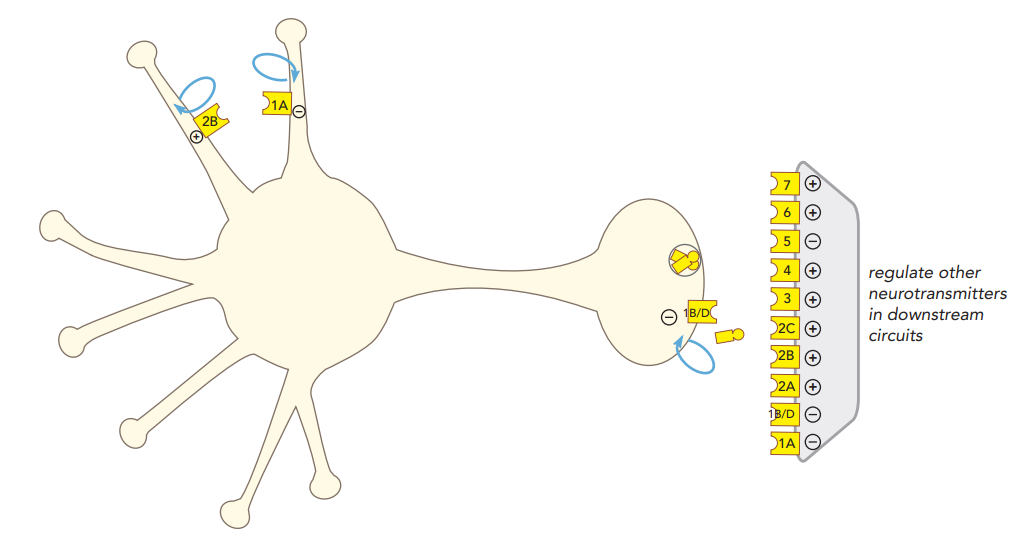 Here’s 5HT-2C
serotonin transmission regulates other neurotransmitters in downstream circuits
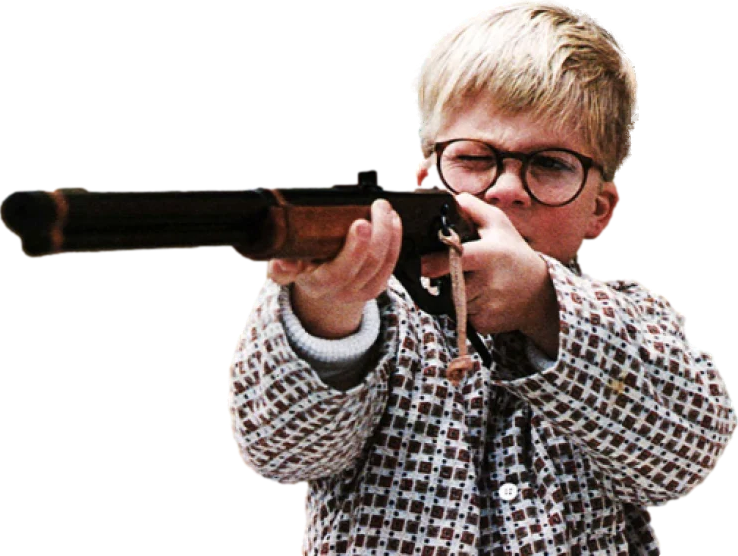 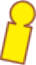 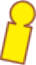 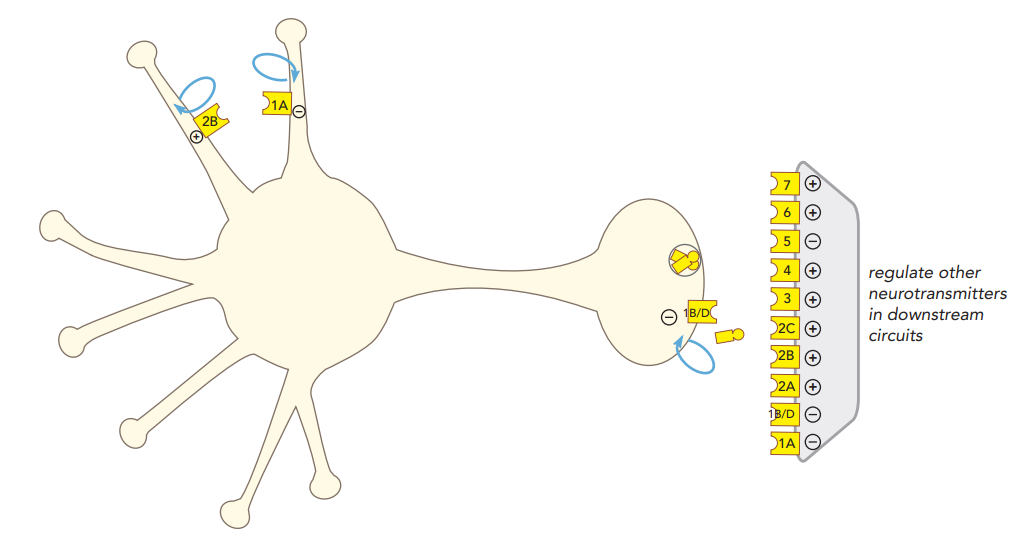 Here’s 5HT-2C
serotonin transmission regulates other neurotransmitters in downstream circuits
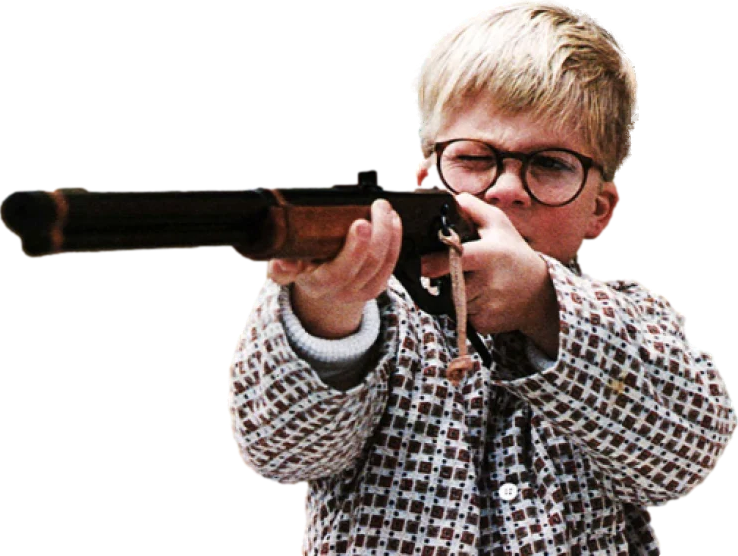 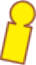 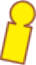 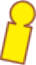 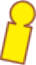 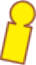 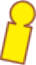 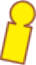 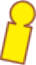 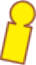 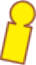 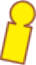 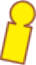 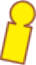 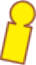 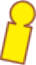 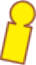 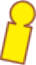 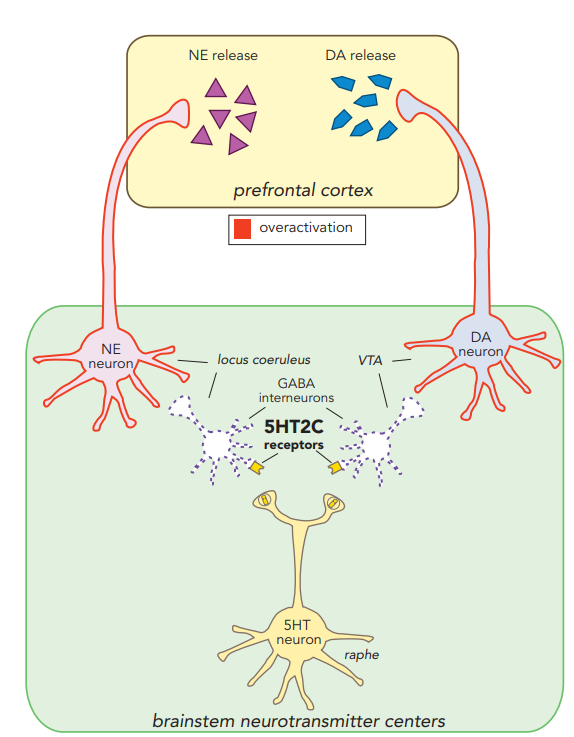 5HT-2C
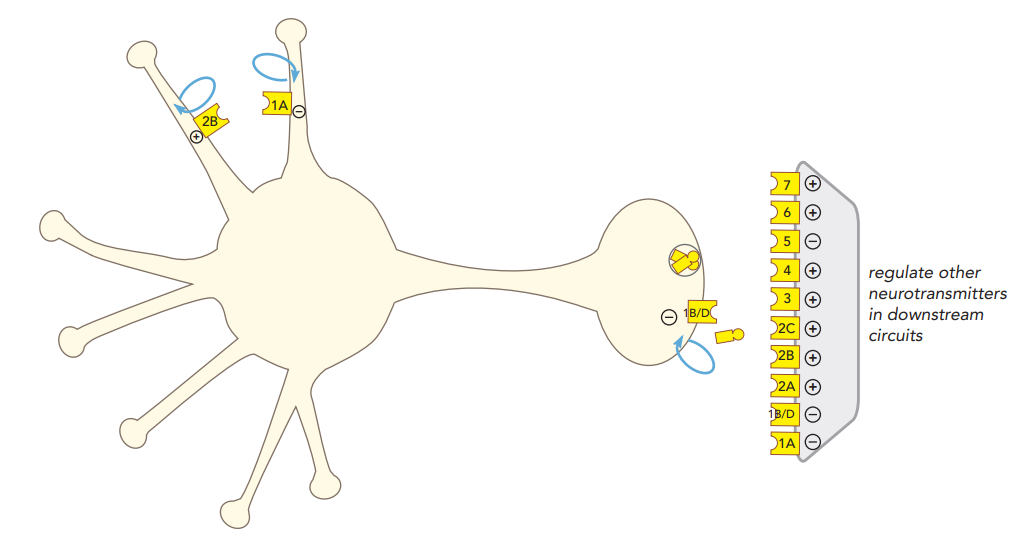 Here’s 5HT-3
serotonin transmission regulates other neurotransmitters in downstream circuits
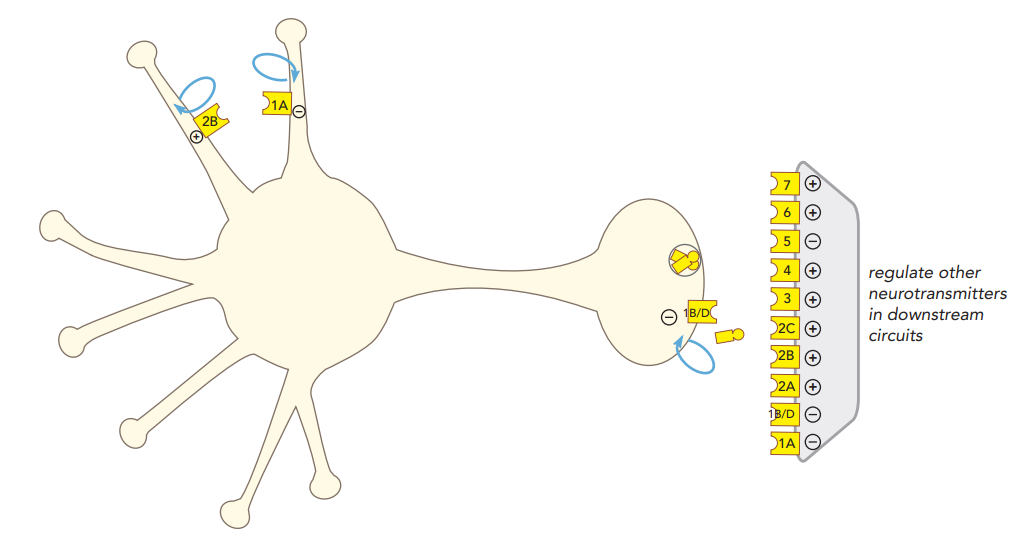 Here’s 5HT-3
serotonin transmission regulates other neurotransmitters in downstream circuits
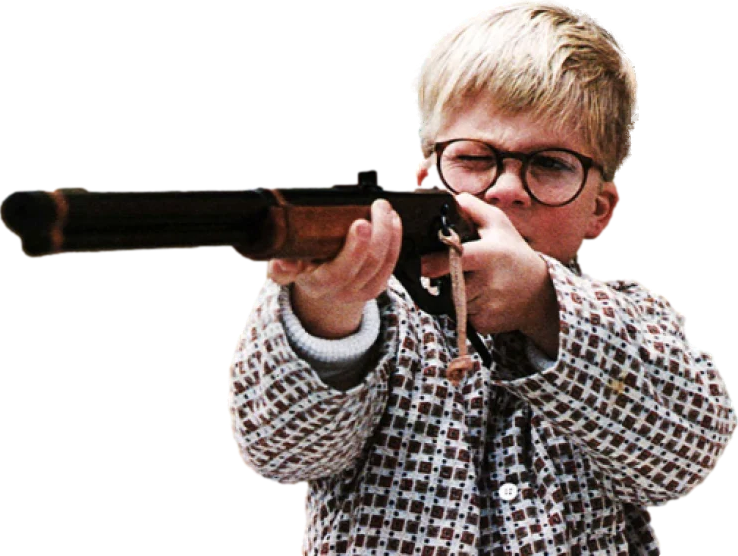 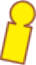 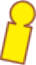 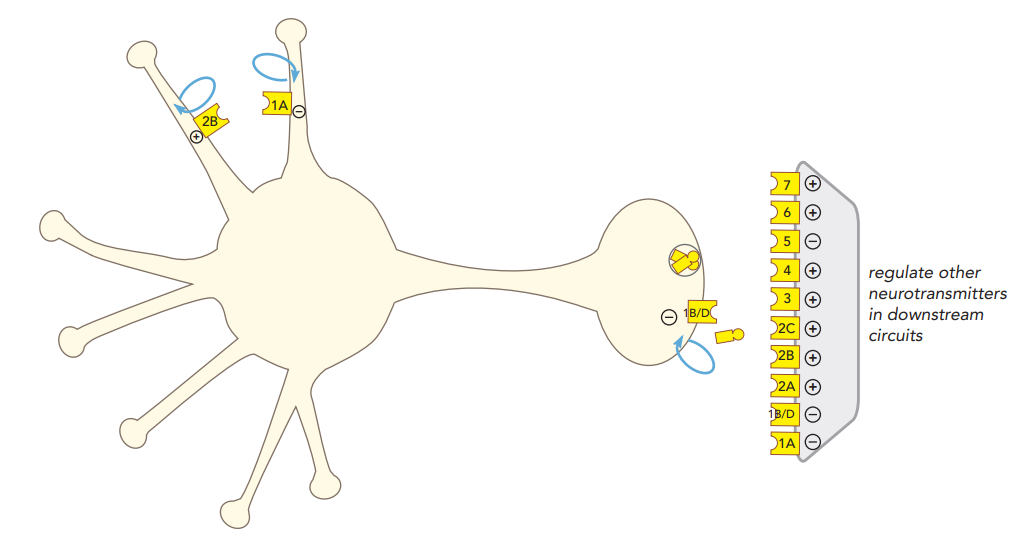 Here’s 5HT-3
serotonin transmission regulates other neurotransmitters in downstream circuits
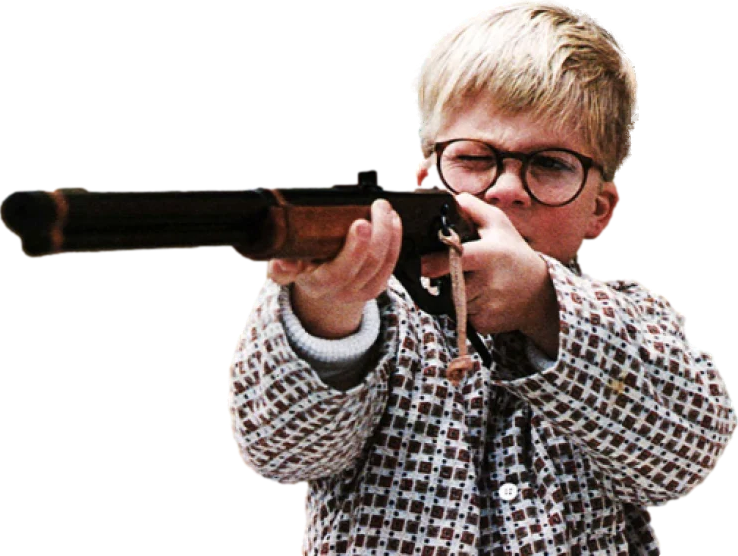 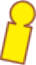 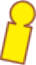 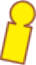 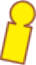 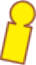 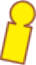 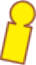 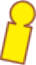 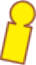 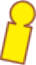 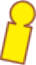 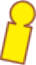 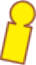 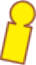 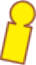 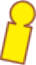 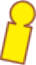 5HT3 Stimulation inhibits release of NE and acetylcholine
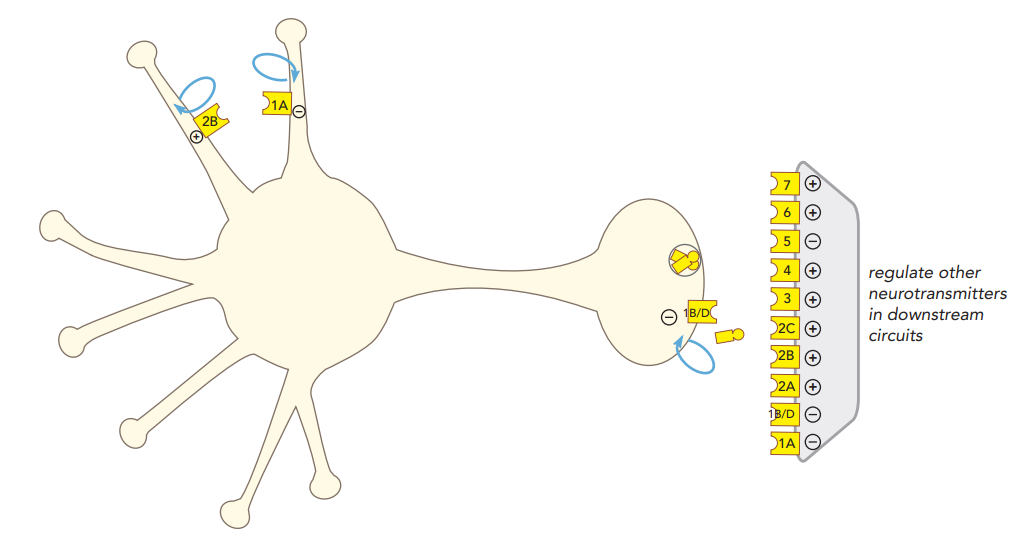 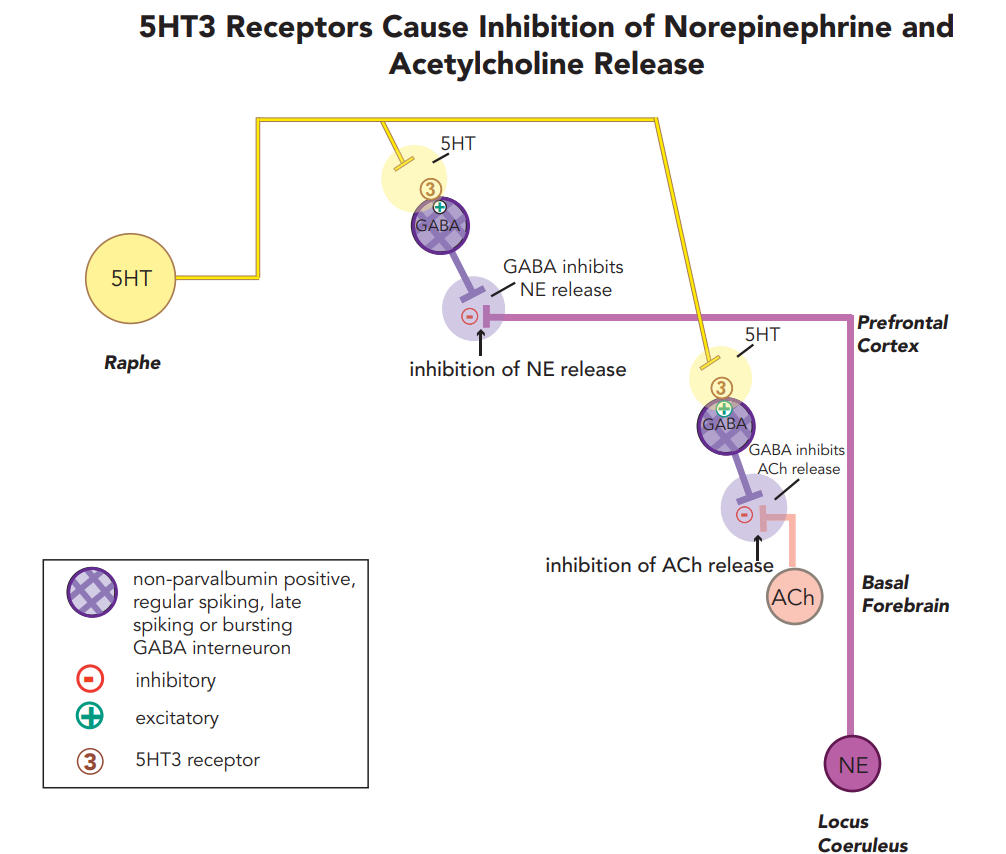 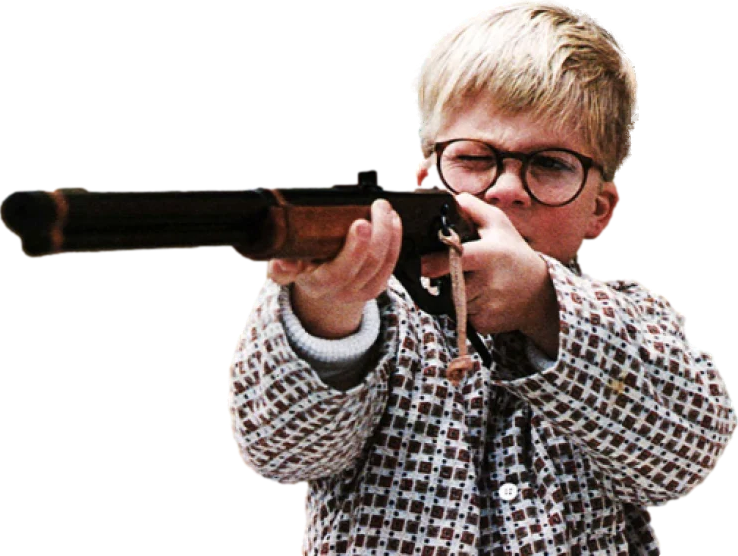 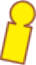 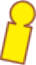 These 5HT3 receptors are on GABA interneurons
serotonin transmission regulates other neurotransmitters in downstream circuits
Stahl’s Essential Psychopharmacology
Serotonin (5HT) Interacts in a Neuronal Network to Regulate All Major Neurotransmitter Systems
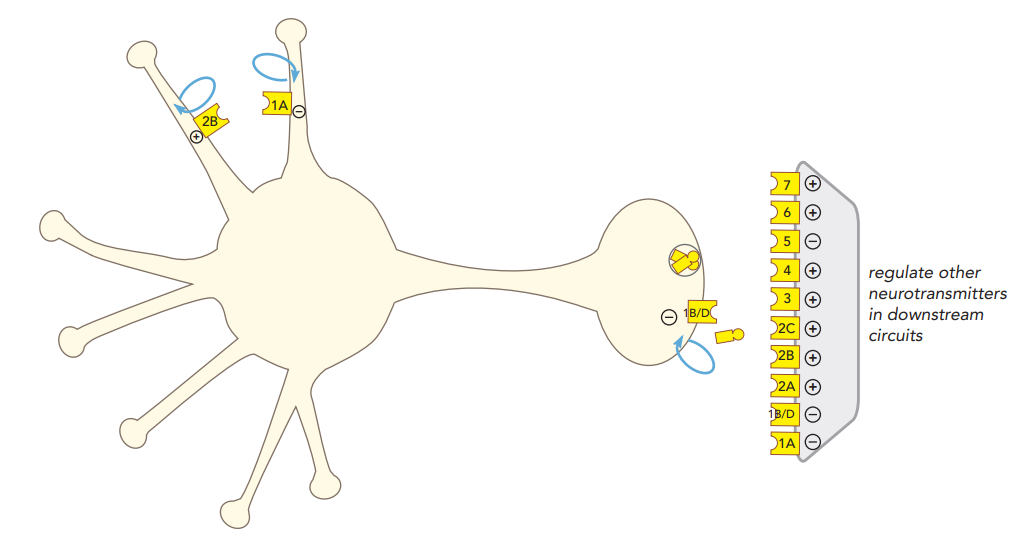 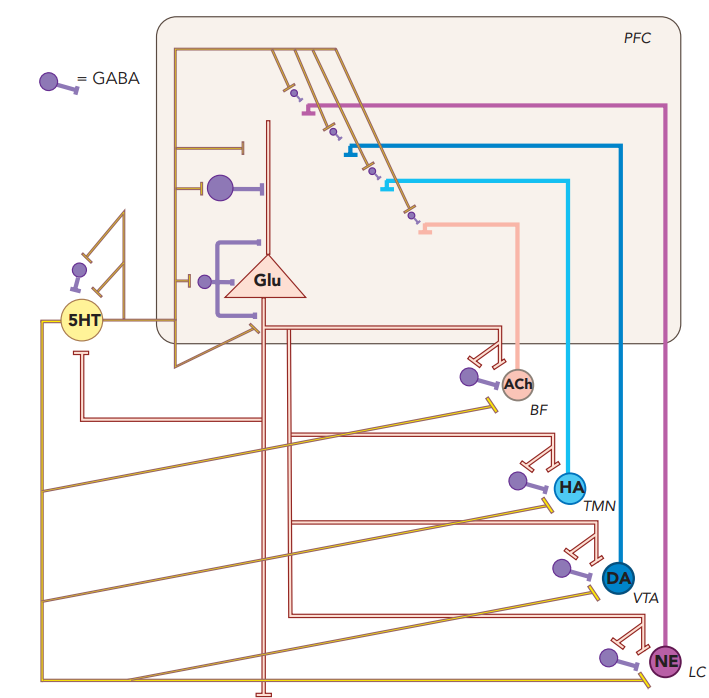 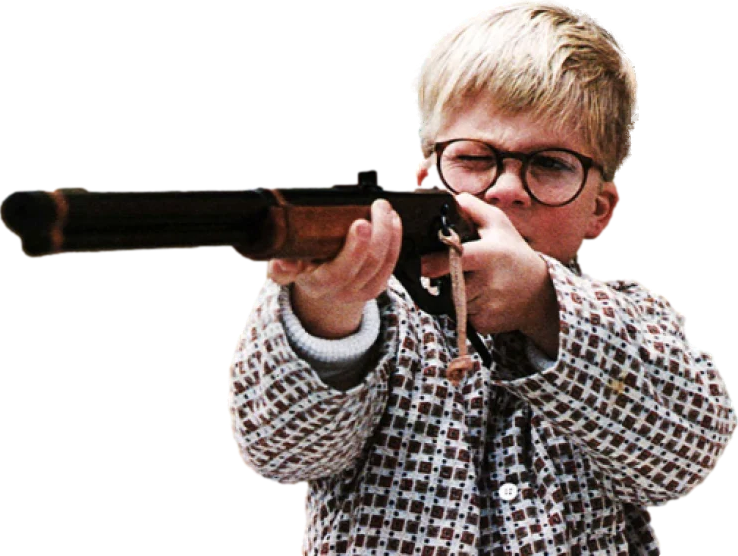 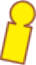 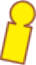 serotonin transmission regulates other neurotransmitters in downstream circuits
Serotonin (5HT) Interacts in a Neuronal Network to Regulate All Major Neurotransmitter Systems
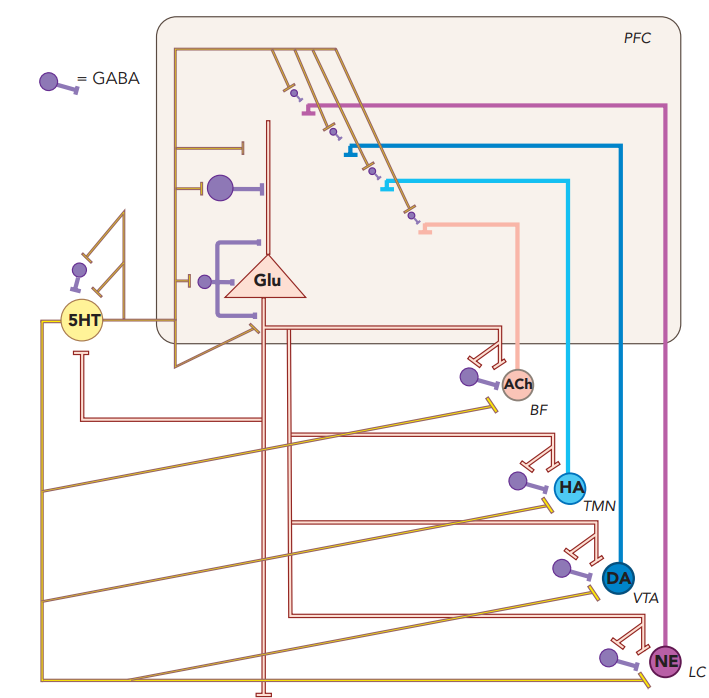 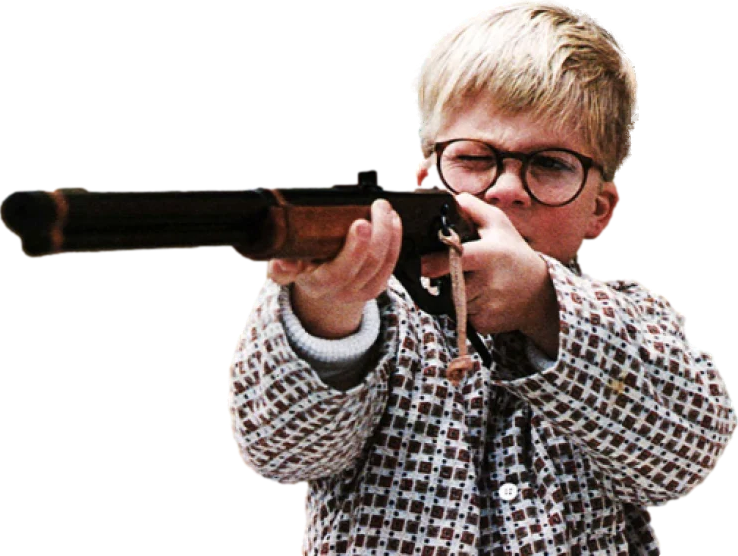 Interneurons are (inhibitory)
GABA neurons
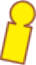 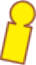 Glutamate pathways
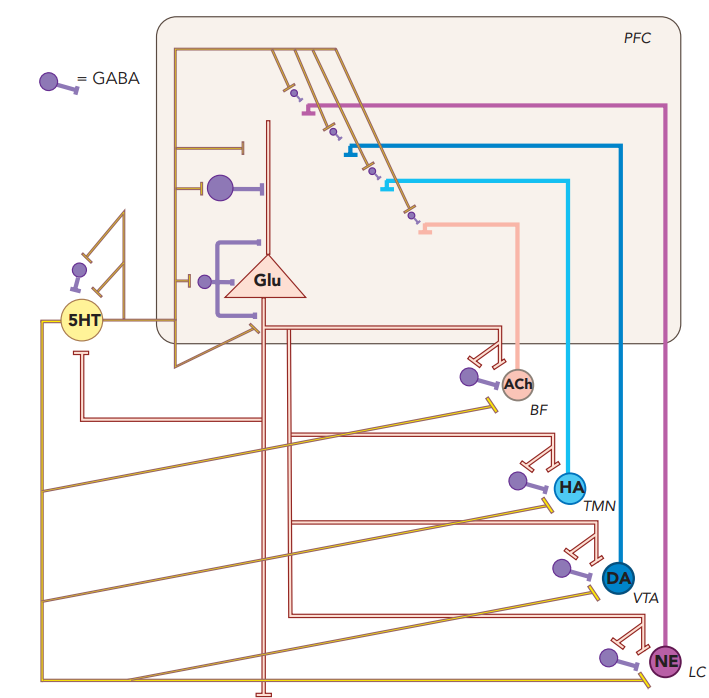 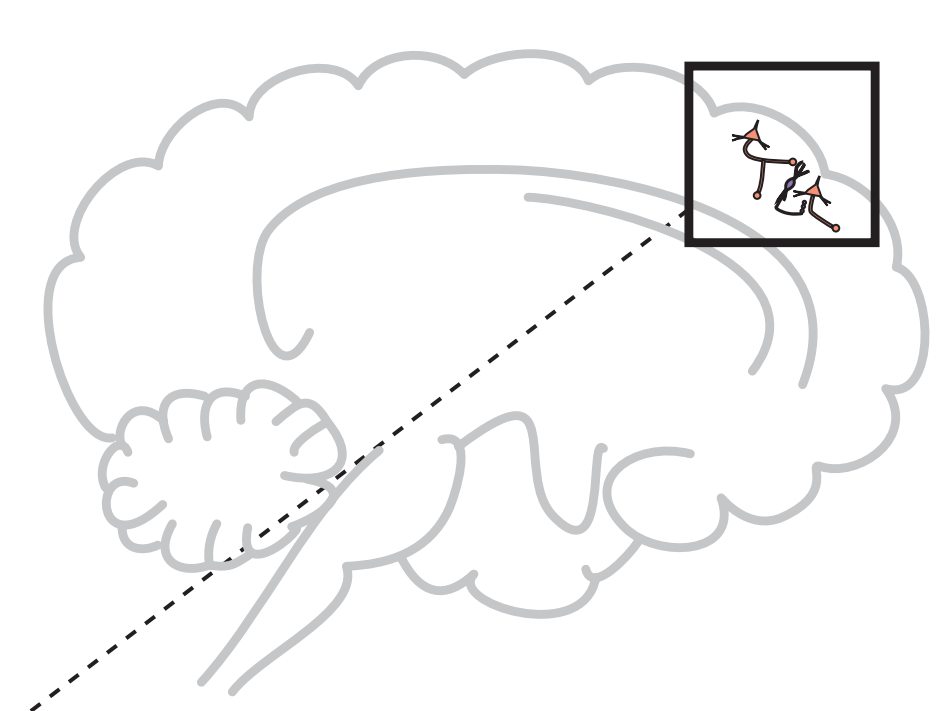 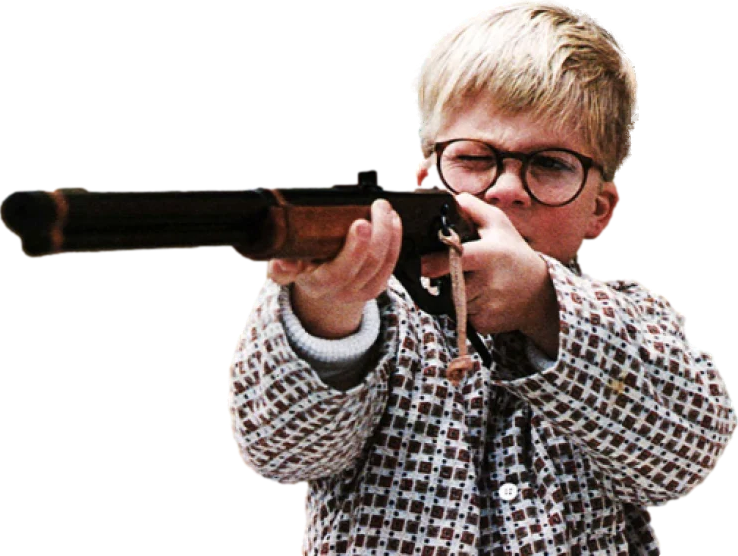 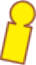 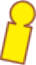 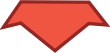 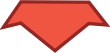 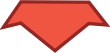 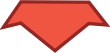 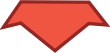 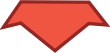 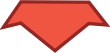 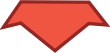 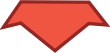 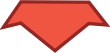 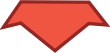 Glutamate (pyramidal neurons)

Pyramidal neurons constitute the large majority of nerve cells in the cerebral cortex
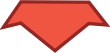 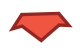 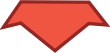 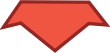 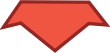 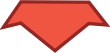 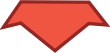 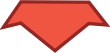 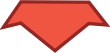 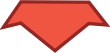 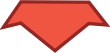 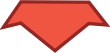 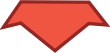 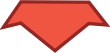 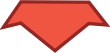 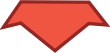 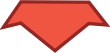 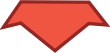 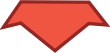 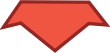 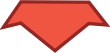 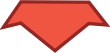 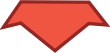 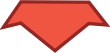 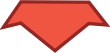 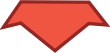 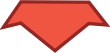 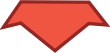 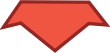 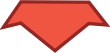 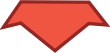 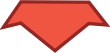 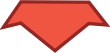 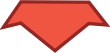 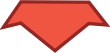 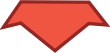 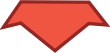 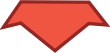 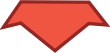 Acetylcholine pathways
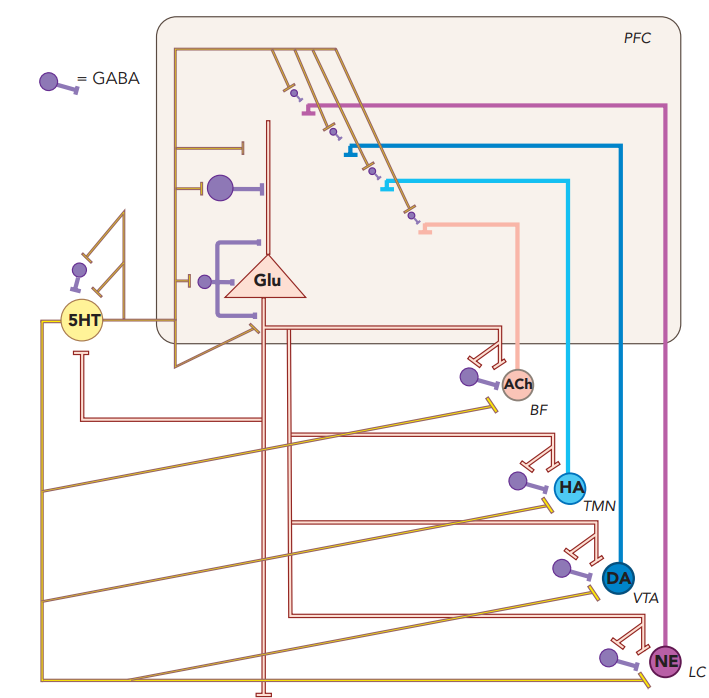 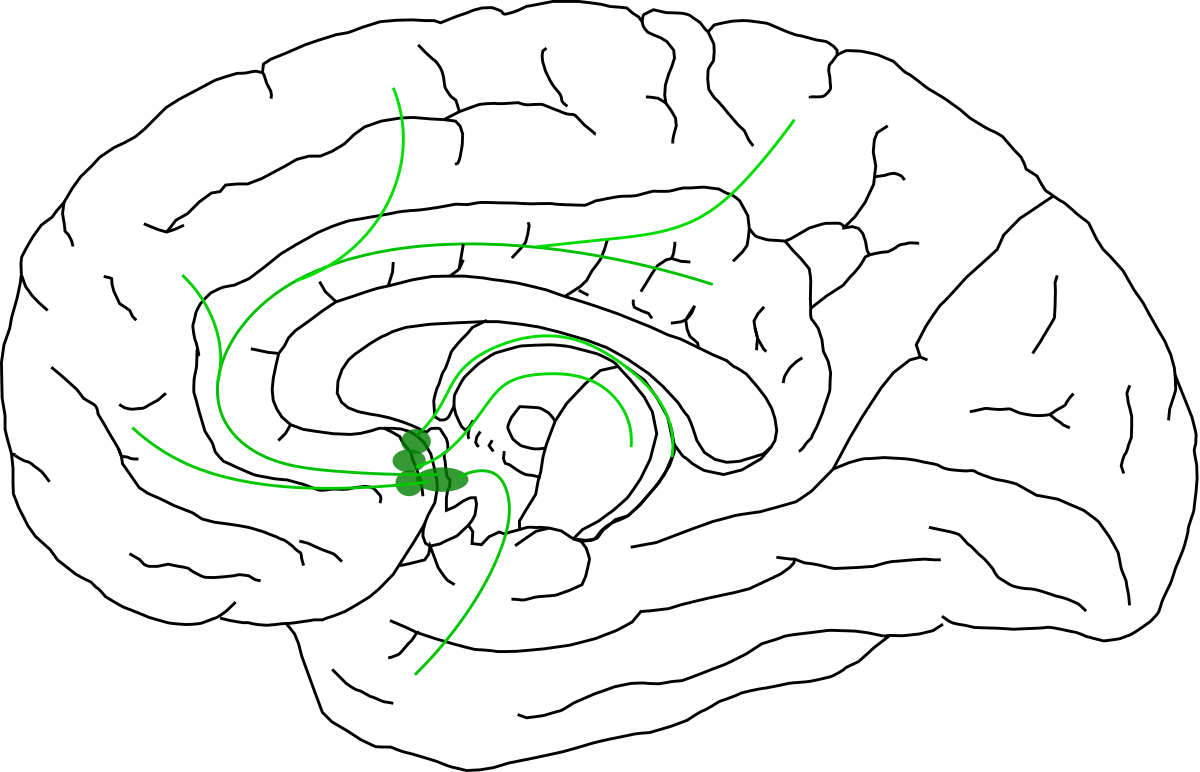 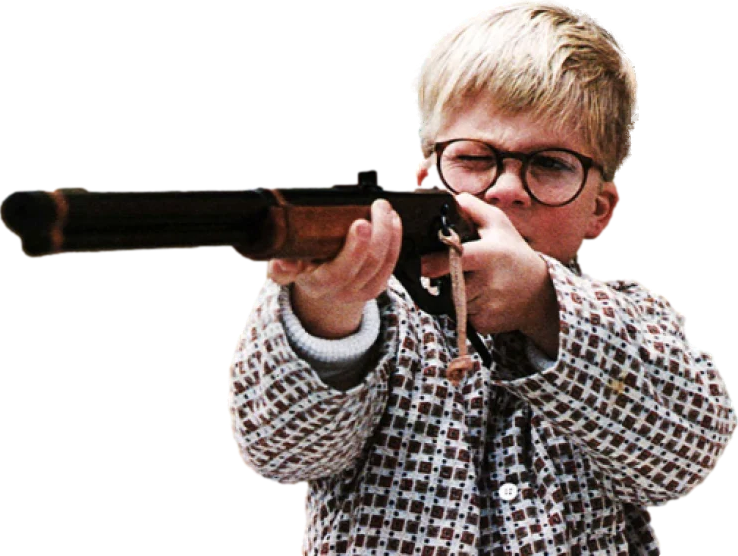 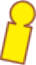 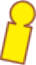 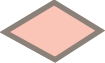 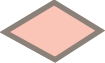 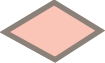 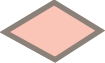 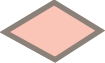 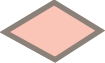 acetylcholine (basal forebrain)
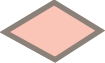 Histamine pathways
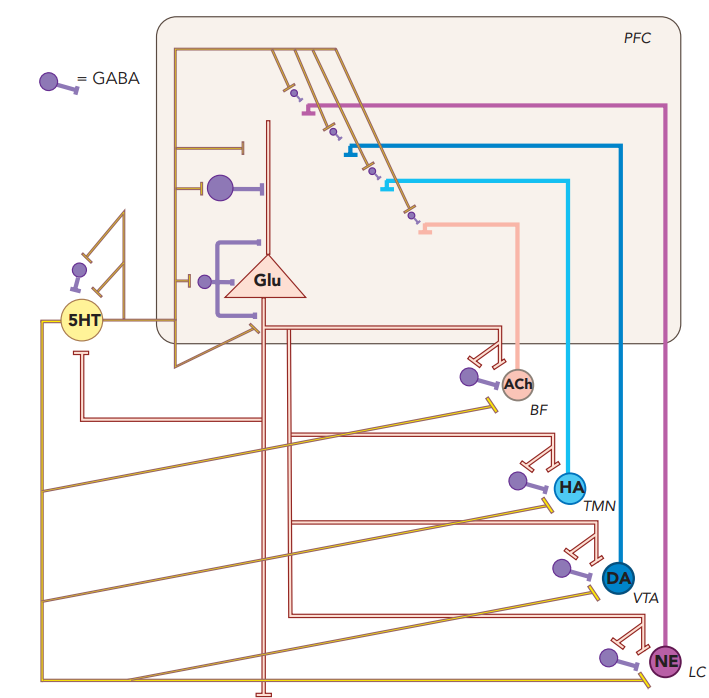 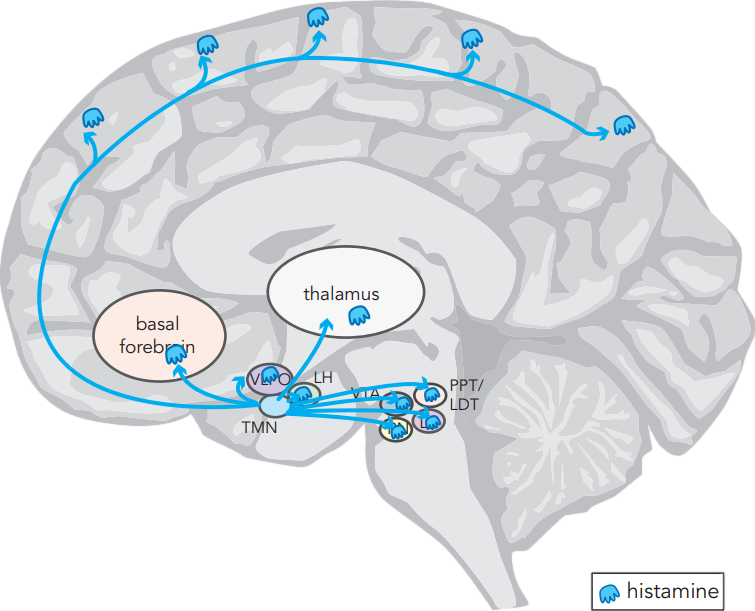 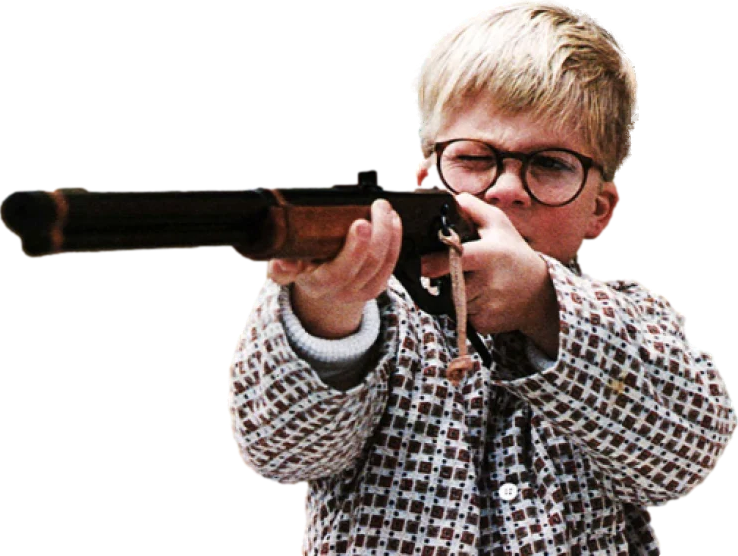 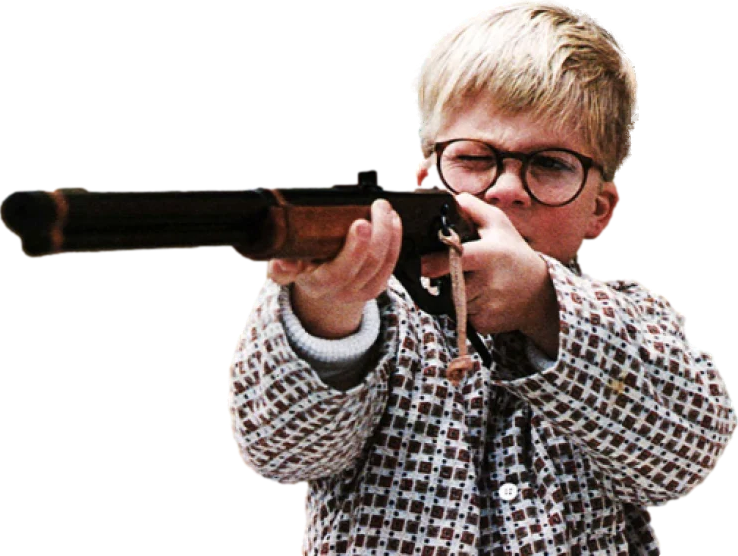 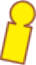 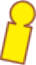 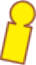 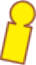 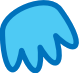 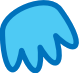 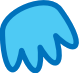 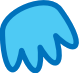 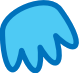 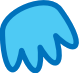 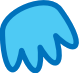 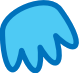 histamine 
(tuberomammillary nucleus)
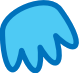 Dopamine pathways
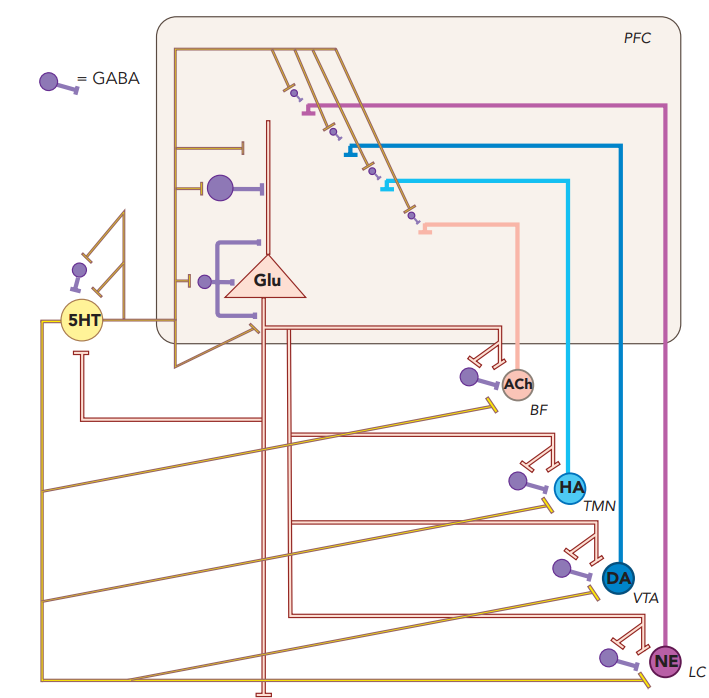 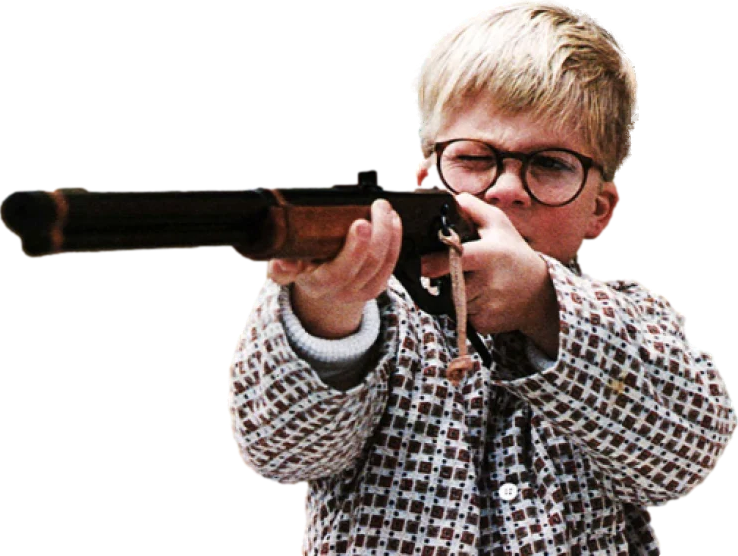 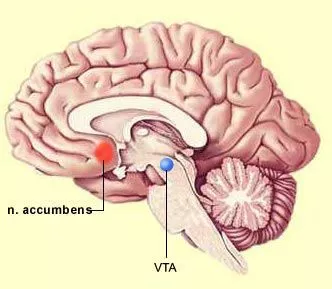 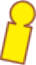 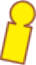 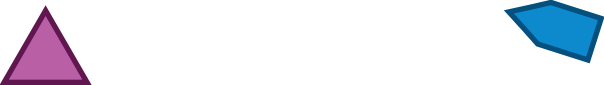 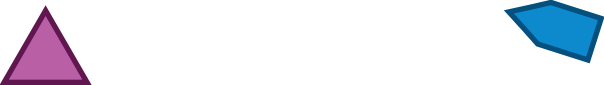 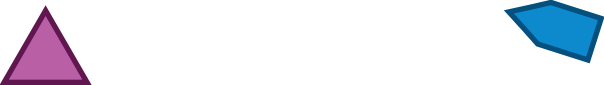 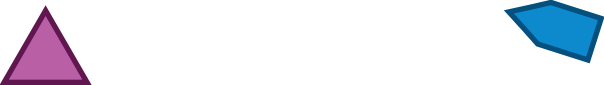 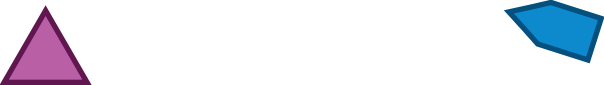 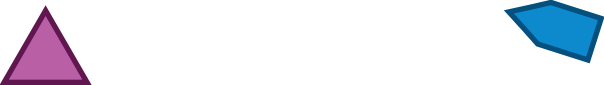 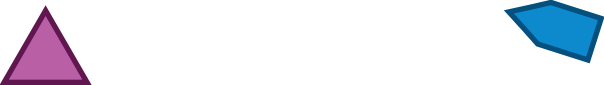 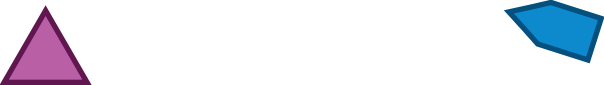 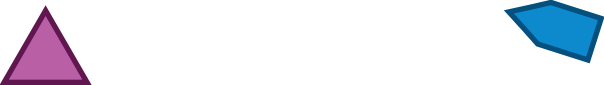 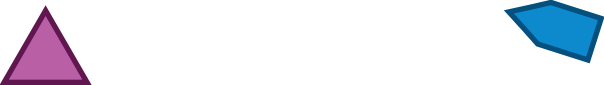 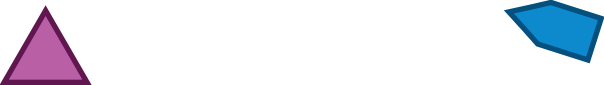 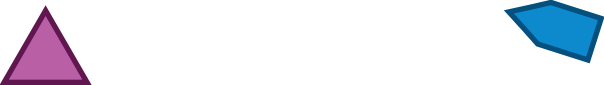 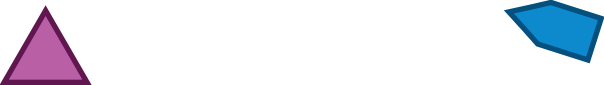 dopamine (ventral tegmental area)
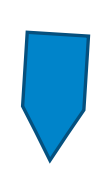 Norepinephrine pathways
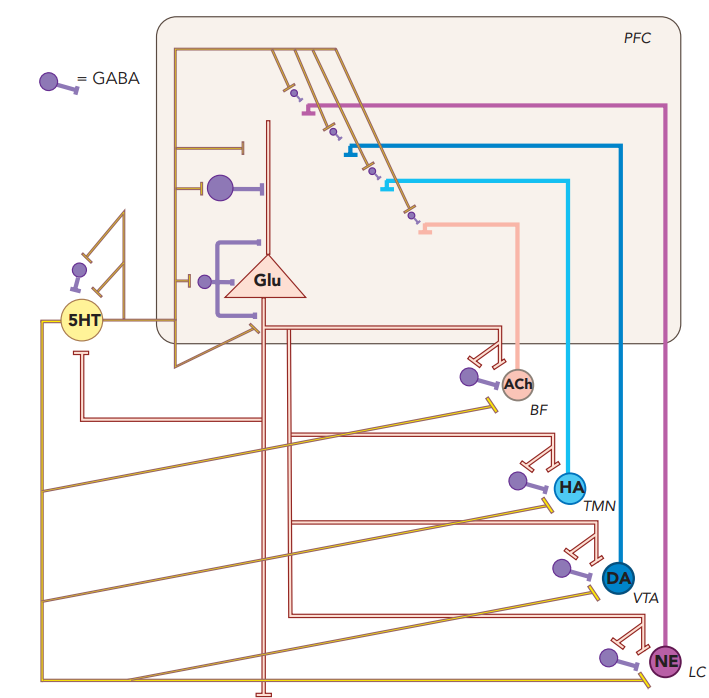 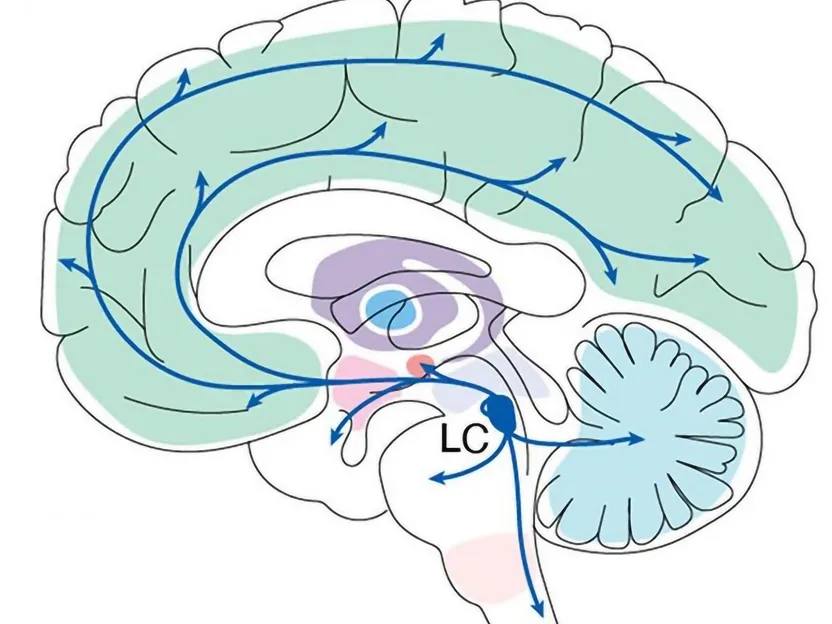 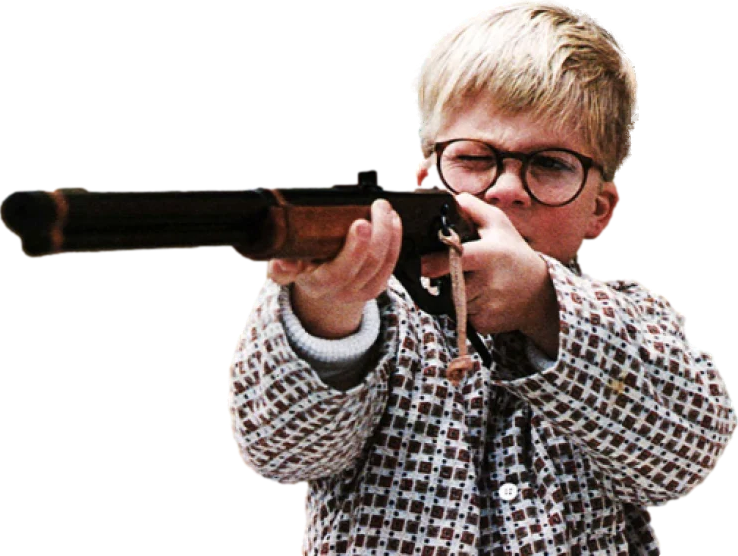 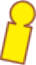 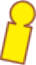 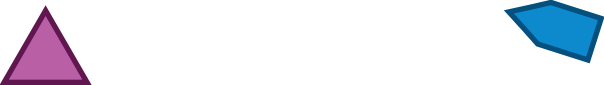 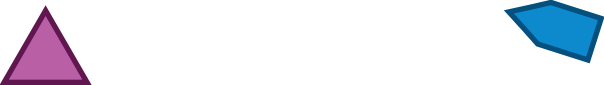 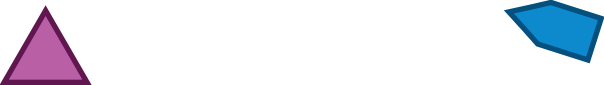 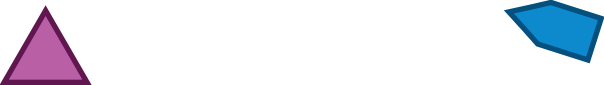 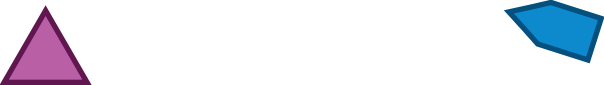 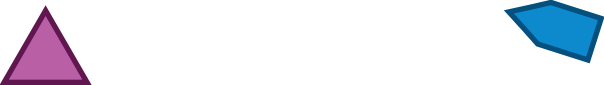 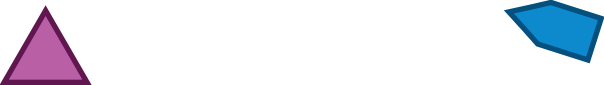 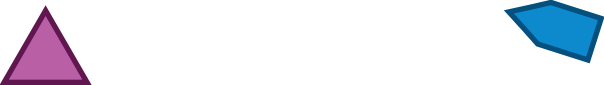 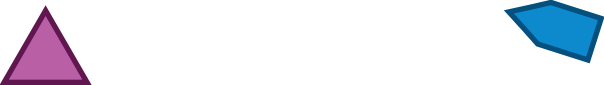 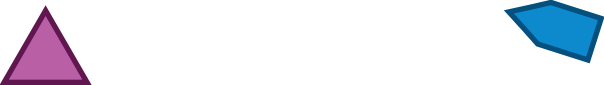 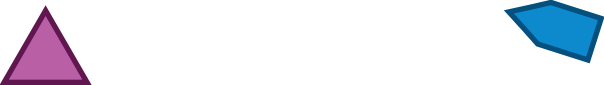 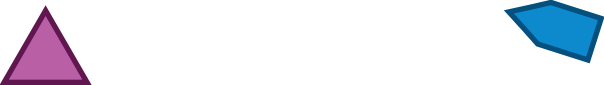 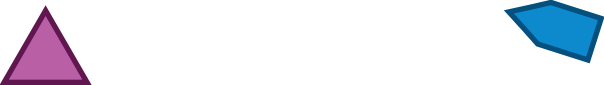 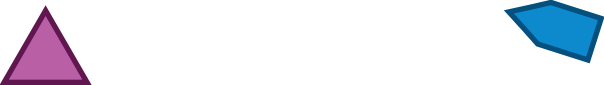 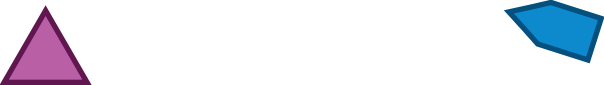 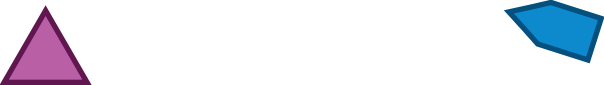 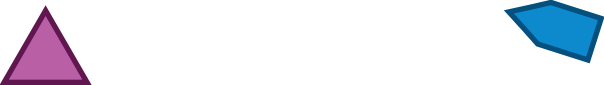 norepinephrine (locus coeruleus)
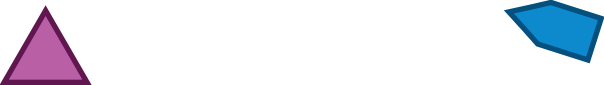 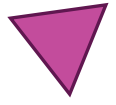 Serotonin (5HT)
serotonin (raphe nucleus)
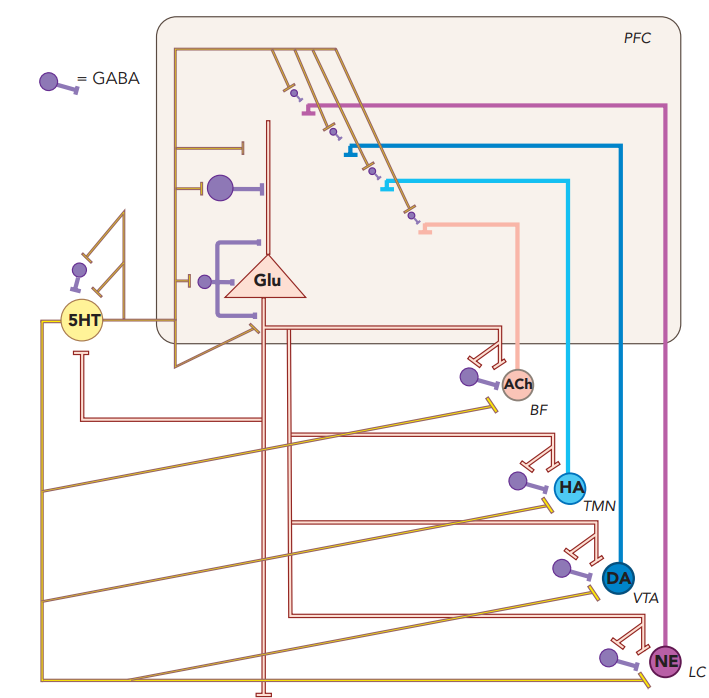 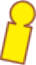 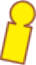 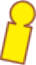 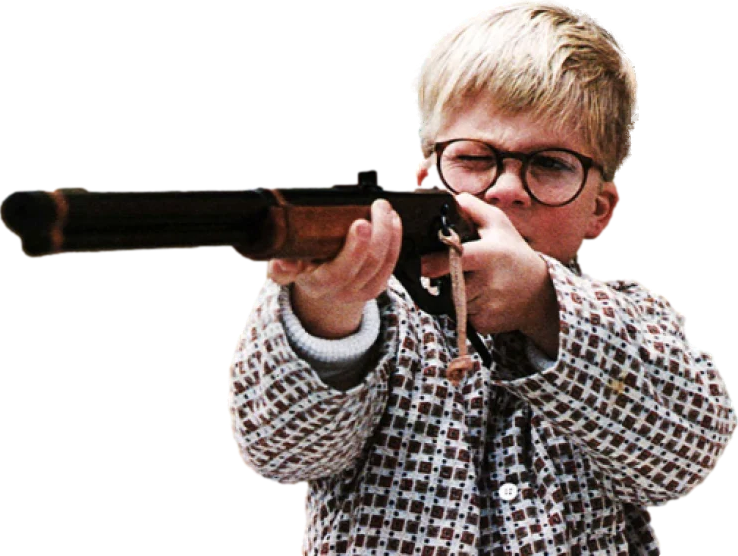 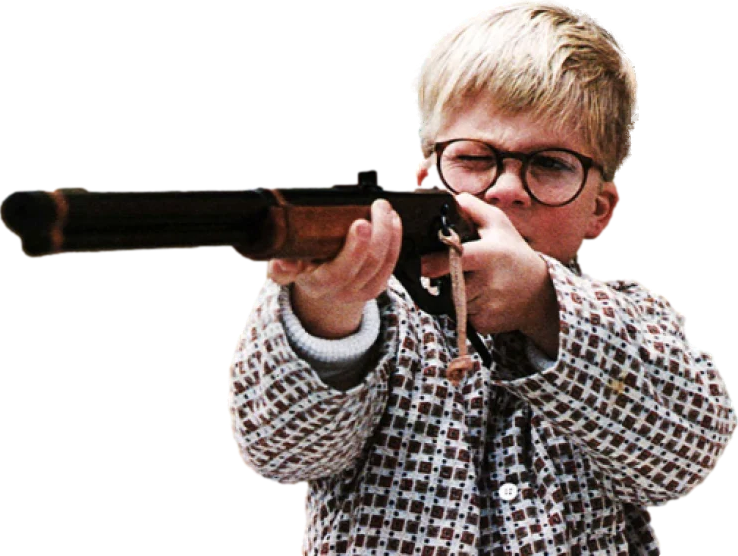 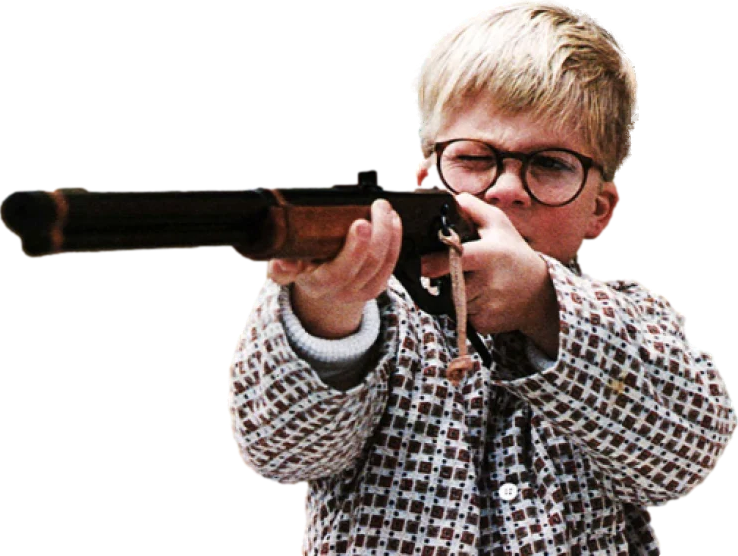 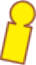 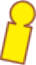 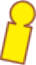 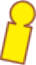 glutamate (pyramidal neurons)
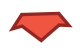 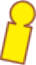 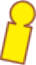 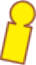 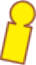 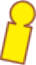 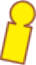 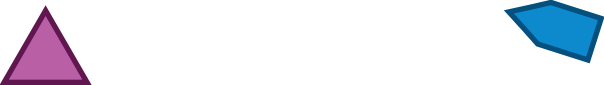 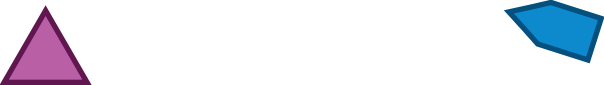 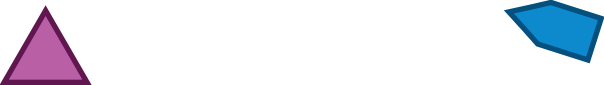 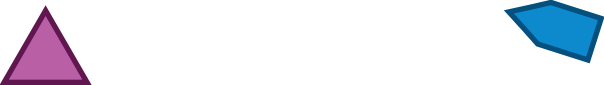 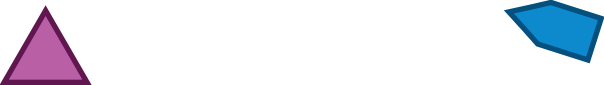 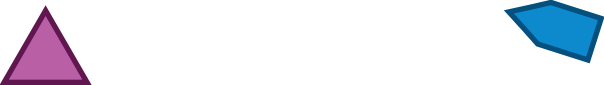 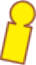 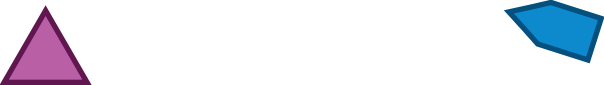 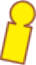 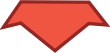 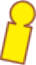 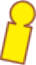 acetylcholine (basal forebrain)
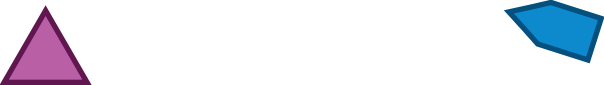 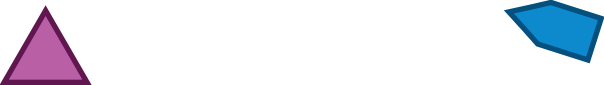 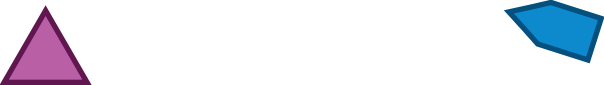 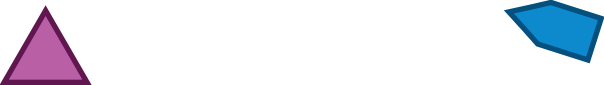 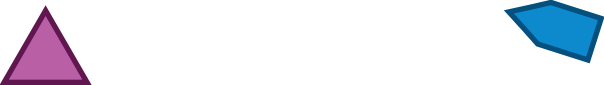 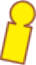 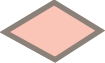 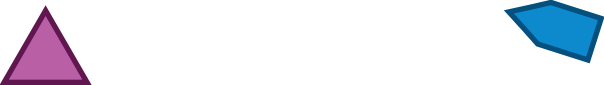 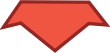 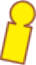 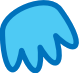 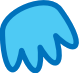 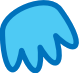 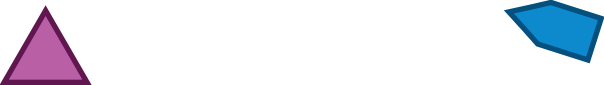 histamine 
(tuberomammillary nucleus)
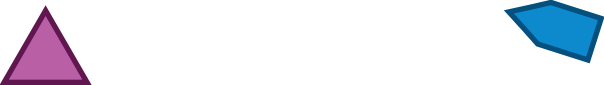 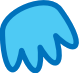 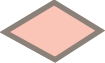 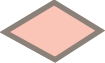 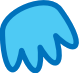 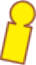 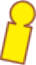 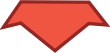 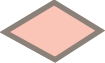 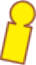 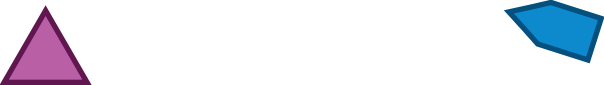 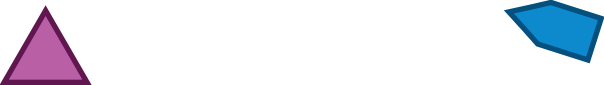 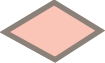 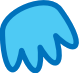 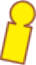 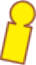 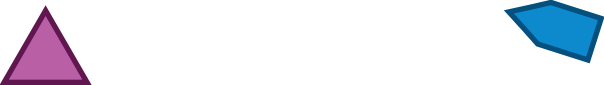 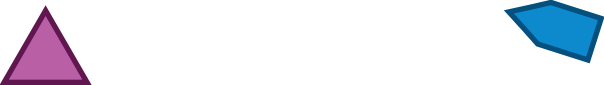 dopamine 
(ventral tegmental area)
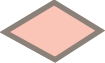 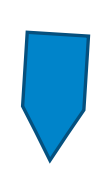 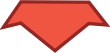 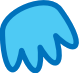 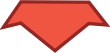 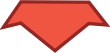 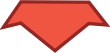 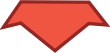 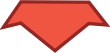 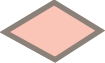 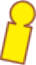 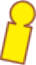 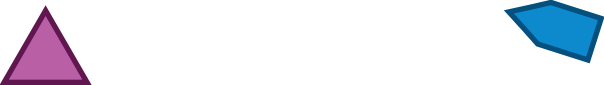 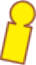 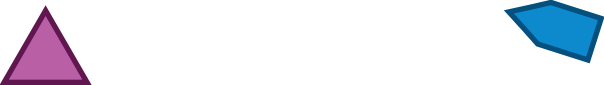 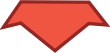 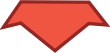 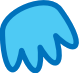 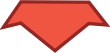 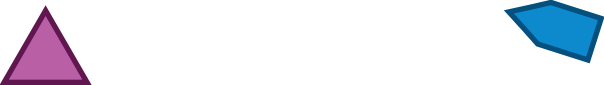 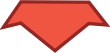 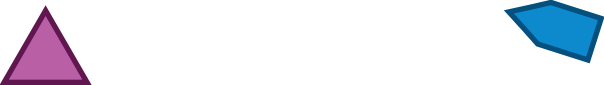 norepinephrine (locus coeruleus)
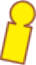 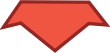 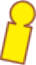 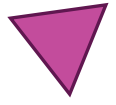 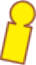 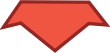 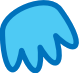 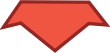 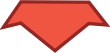 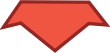 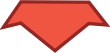 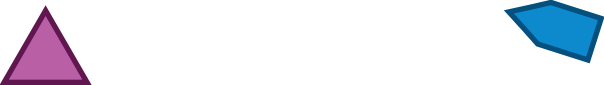 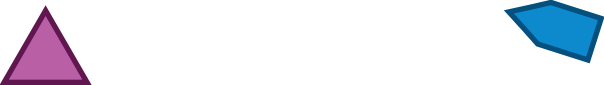 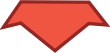 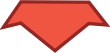 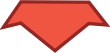 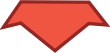 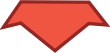 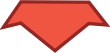 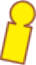 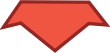 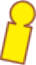 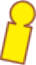 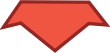 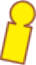 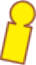 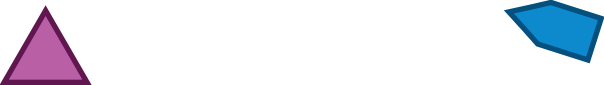 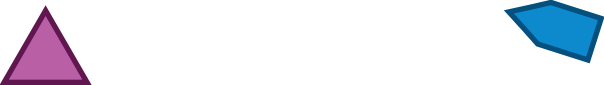 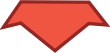 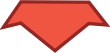 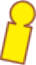 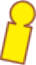 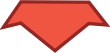 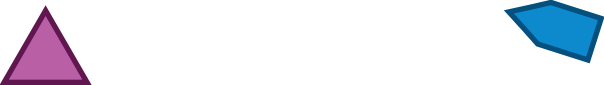 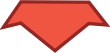 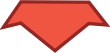 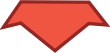 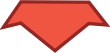 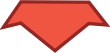 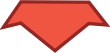 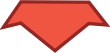 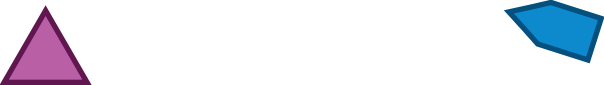 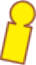 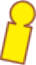 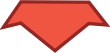 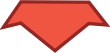 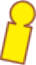 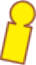 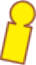 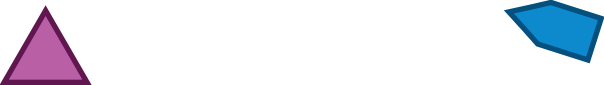 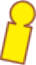 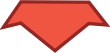 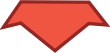 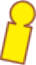 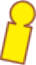 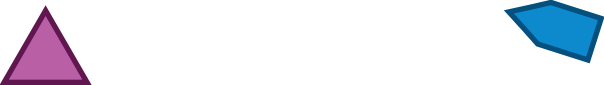 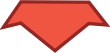 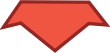 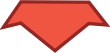 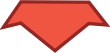 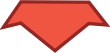 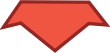 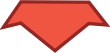 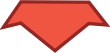 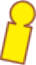 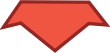 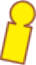 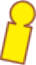 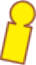 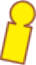 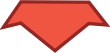 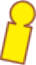 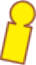 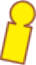 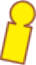 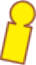 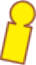 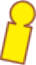 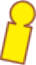 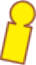 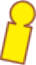 Serotonin (5HT) Interacts
serotonin (raphe nucleus)
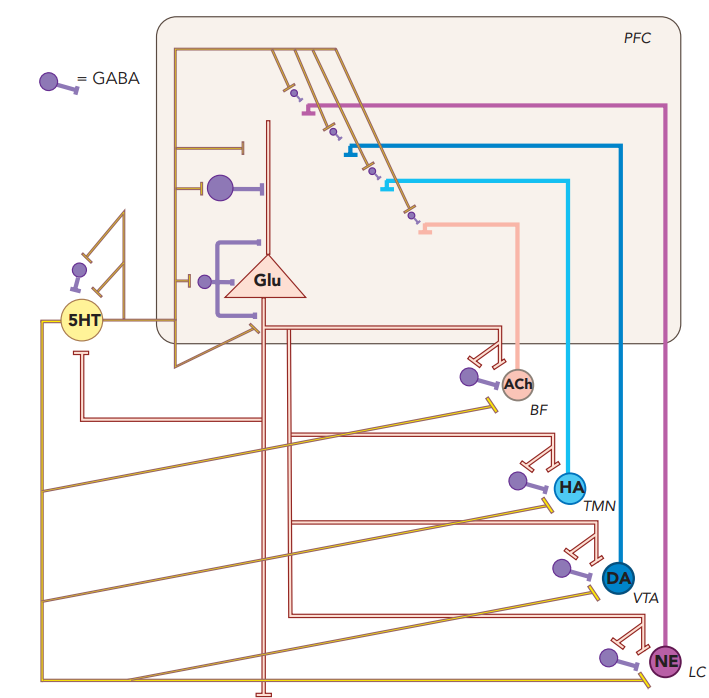 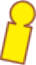 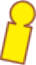 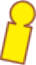 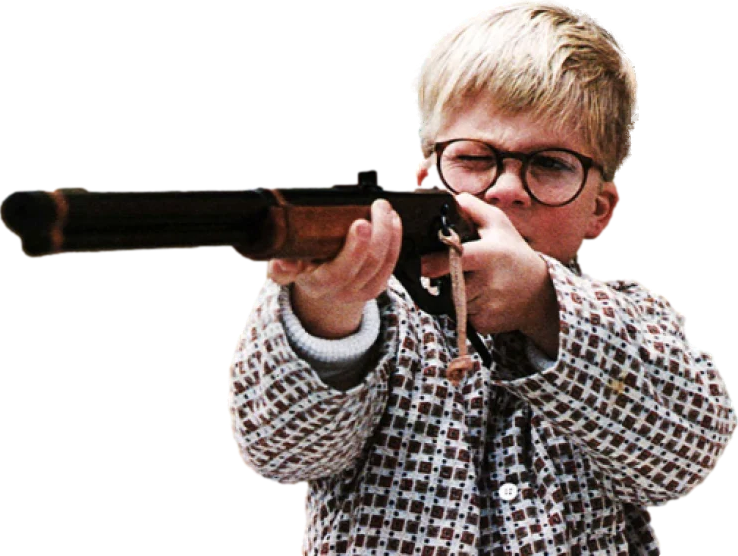 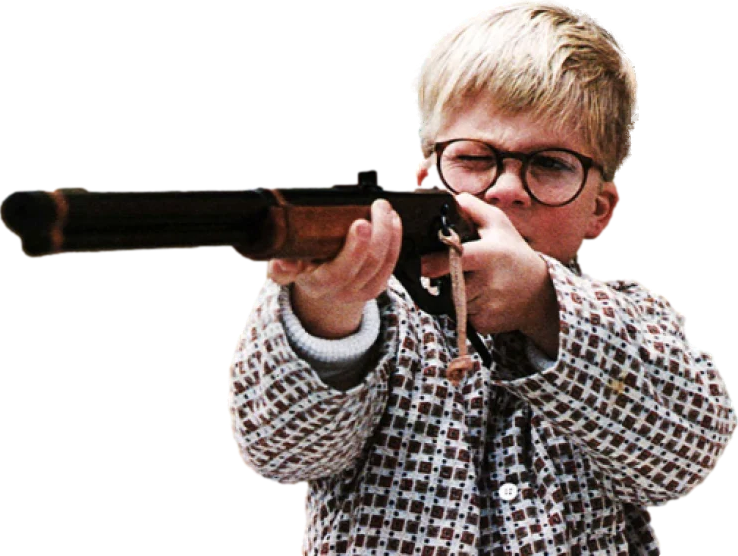 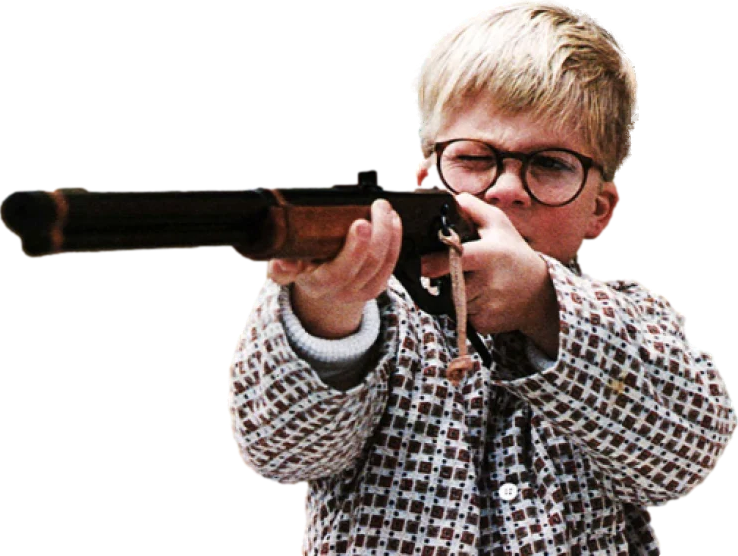 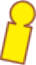 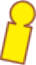 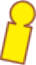 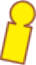 glutamate (pyramidal neurons)
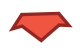 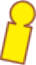 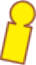 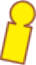 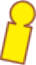 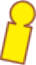 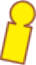 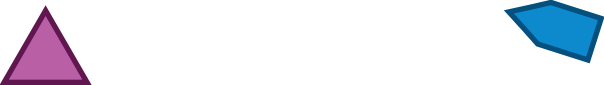 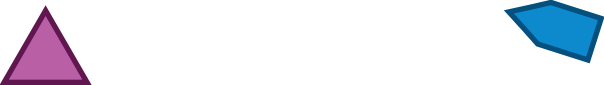 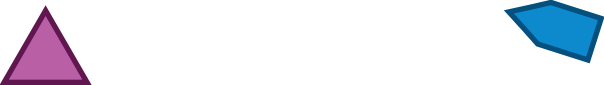 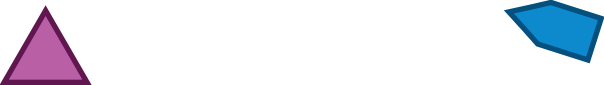 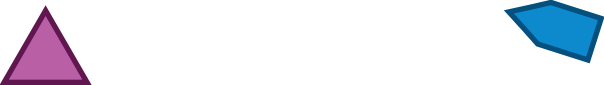 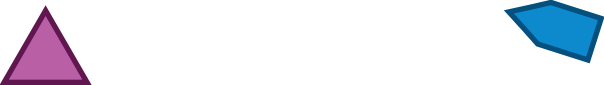 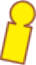 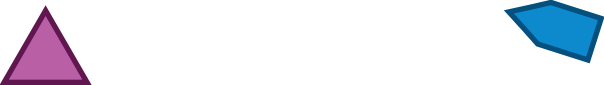 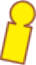 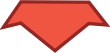 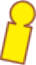 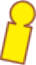 acetylcholine (basal forebrain)
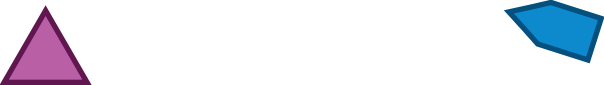 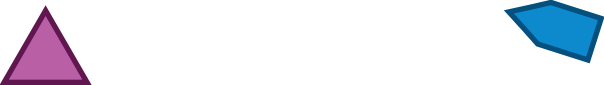 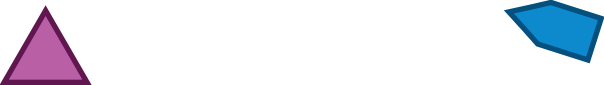 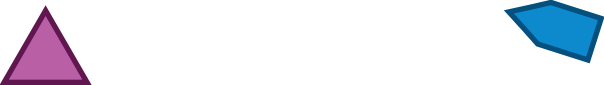 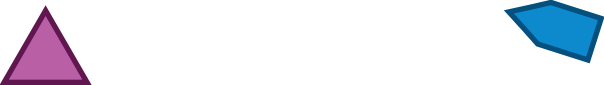 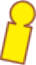 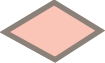 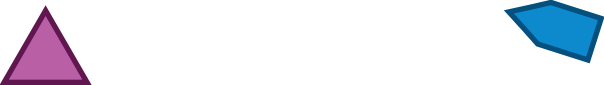 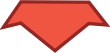 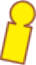 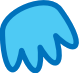 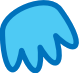 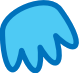 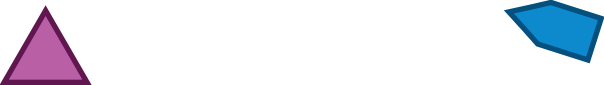 histamine 
(tuberomammillary nucleus)
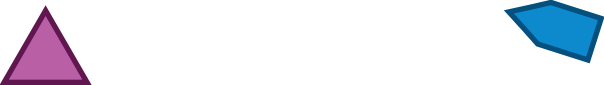 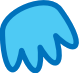 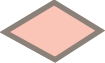 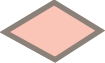 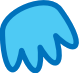 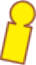 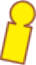 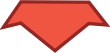 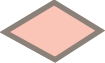 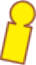 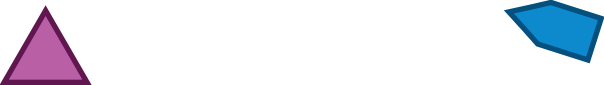 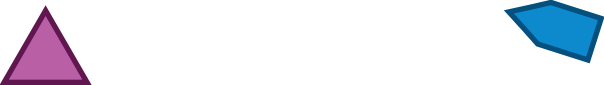 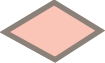 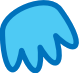 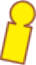 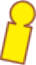 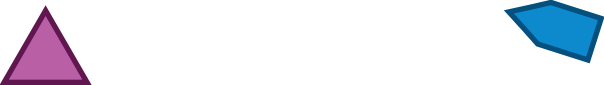 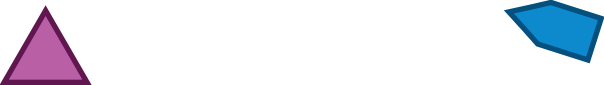 dopamine 
(ventral tegmental area)
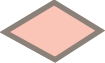 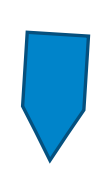 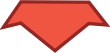 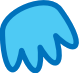 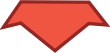 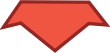 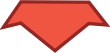 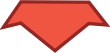 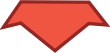 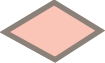 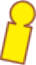 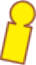 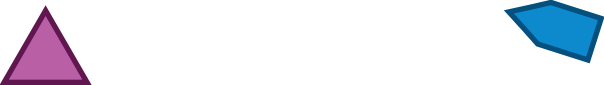 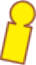 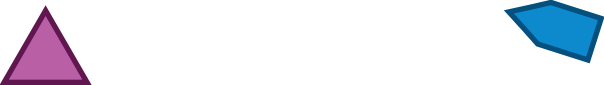 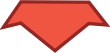 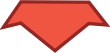 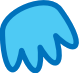 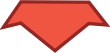 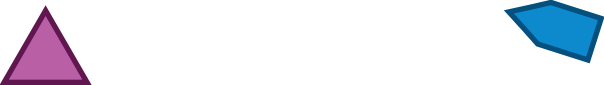 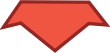 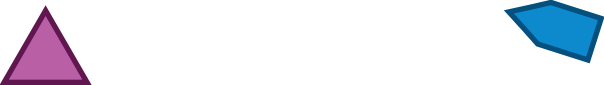 norepinephrine (locus coeruleus)
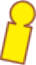 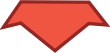 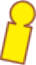 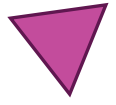 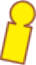 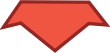 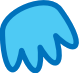 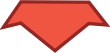 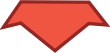 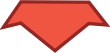 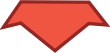 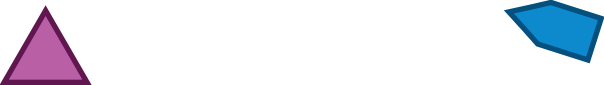 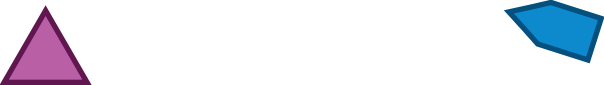 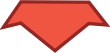 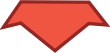 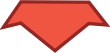 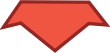 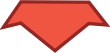 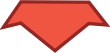 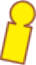 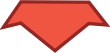 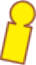 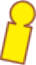 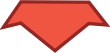 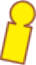 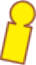 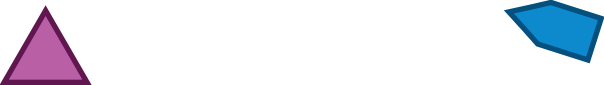 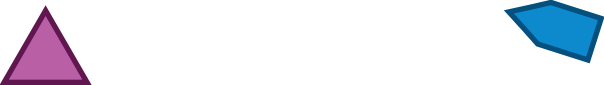 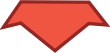 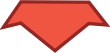 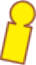 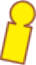 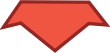 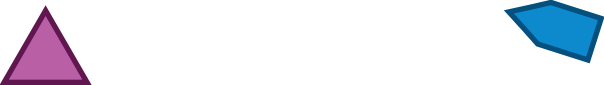 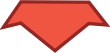 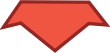 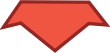 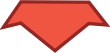 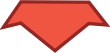 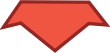 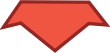 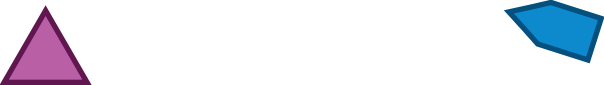 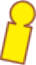 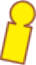 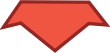 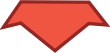 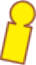 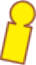 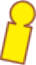 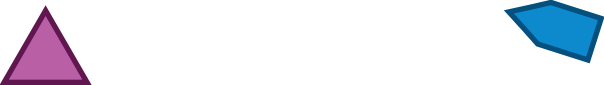 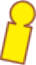 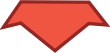 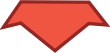 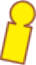 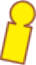 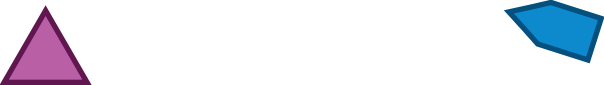 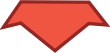 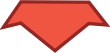 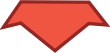 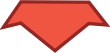 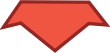 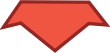 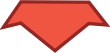 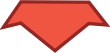 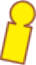 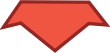 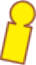 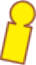 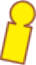 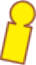 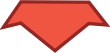 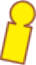 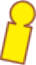 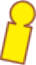 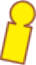 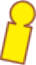 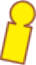 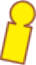 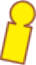 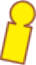 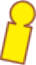 Serotonin (5HT) Interacts in a Neuronal Network
serotonin (raphe nucleus)
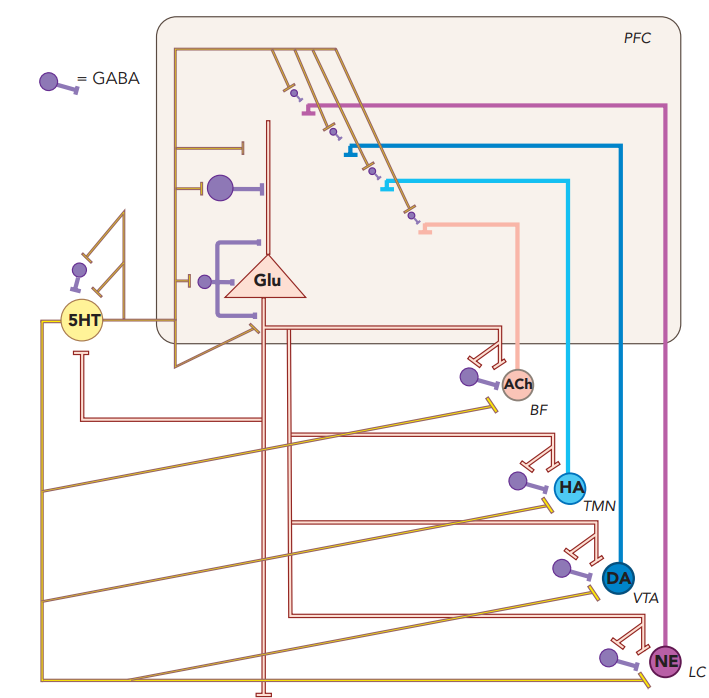 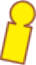 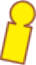 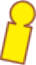 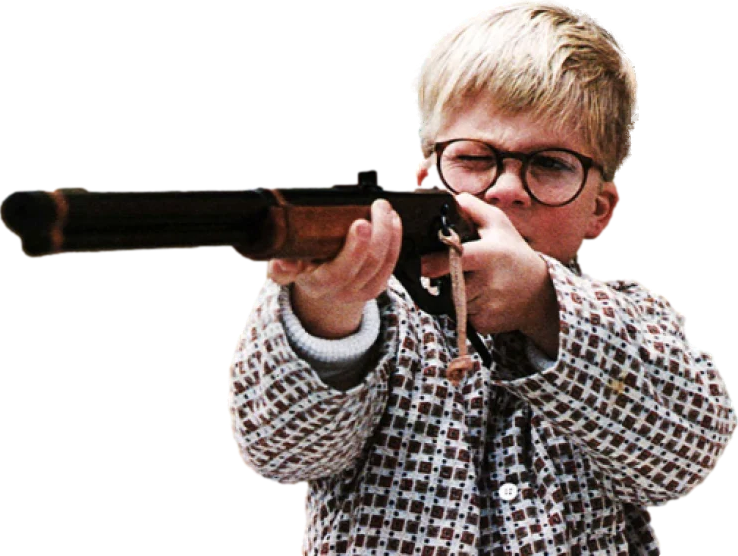 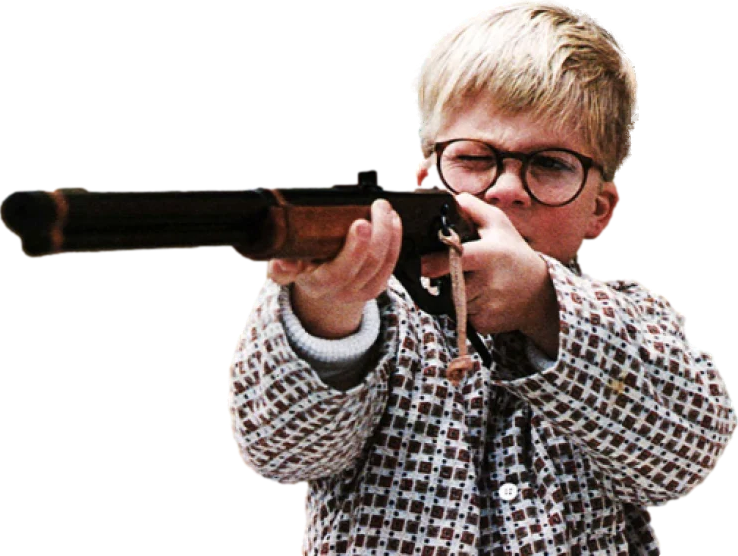 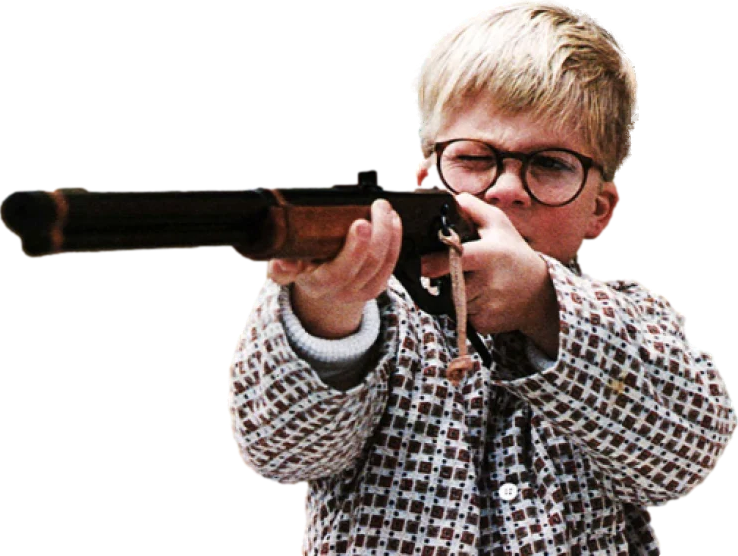 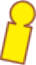 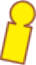 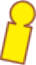 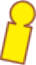 glutamate (pyramidal neurons)
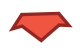 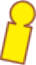 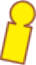 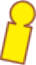 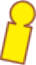 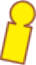 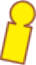 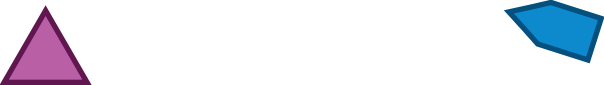 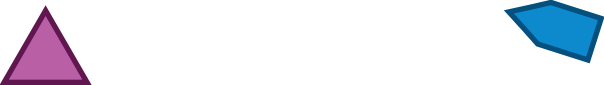 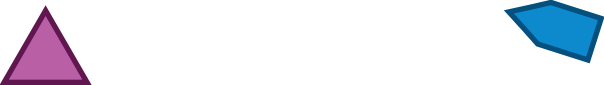 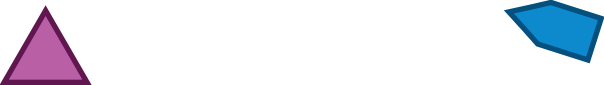 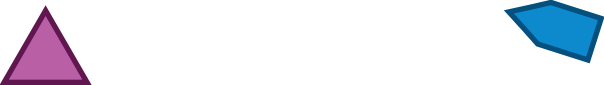 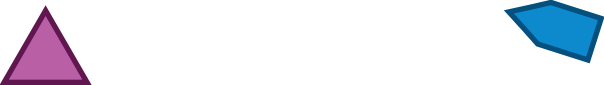 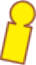 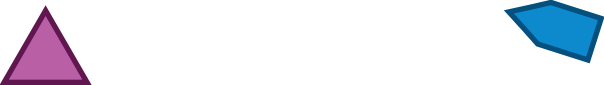 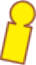 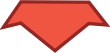 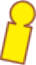 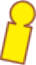 acetylcholine (basal forebrain)
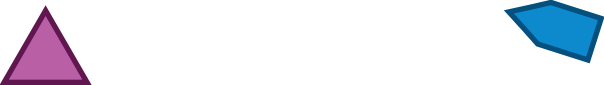 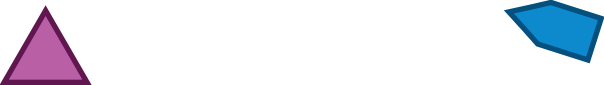 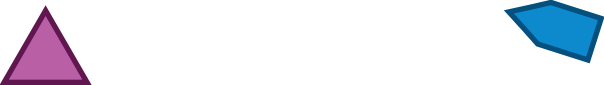 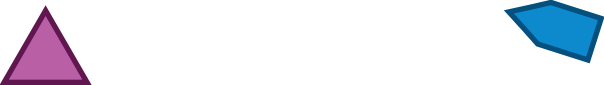 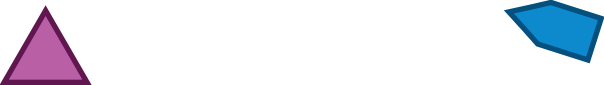 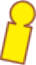 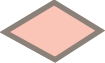 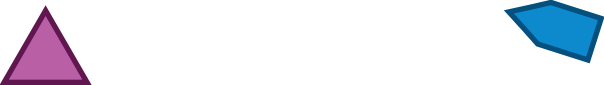 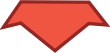 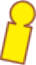 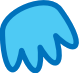 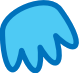 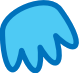 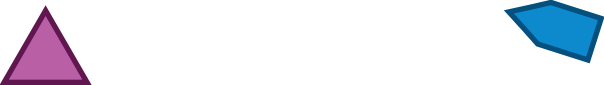 histamine 
(tuberomammillary nucleus)
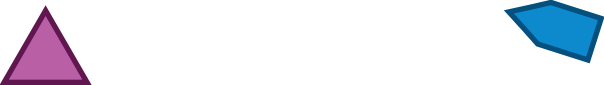 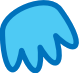 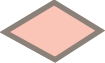 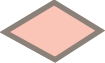 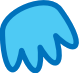 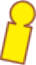 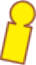 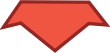 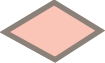 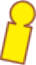 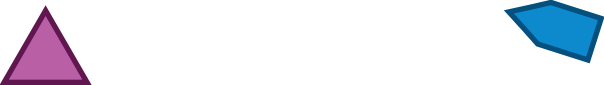 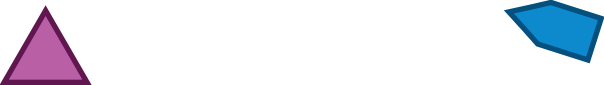 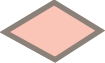 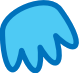 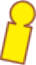 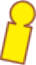 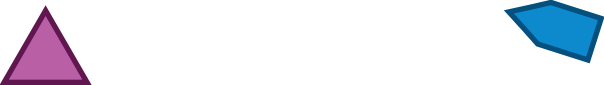 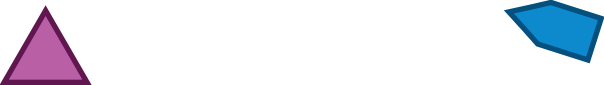 dopamine 
(ventral tegmental area)
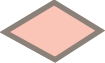 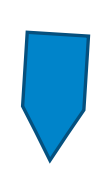 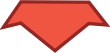 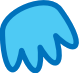 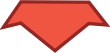 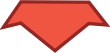 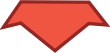 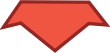 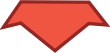 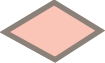 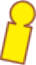 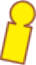 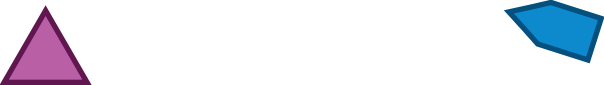 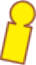 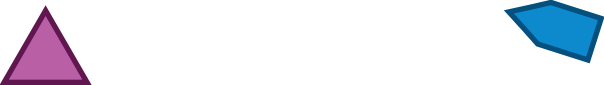 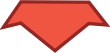 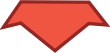 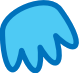 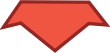 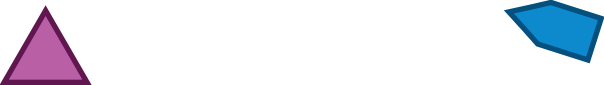 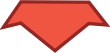 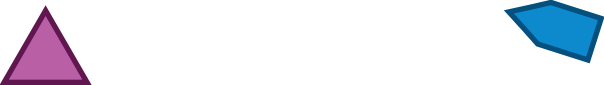 norepinephrine (locus coeruleus)
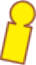 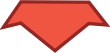 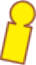 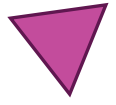 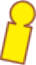 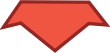 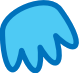 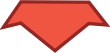 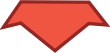 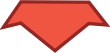 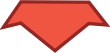 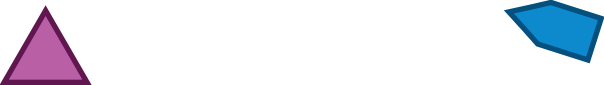 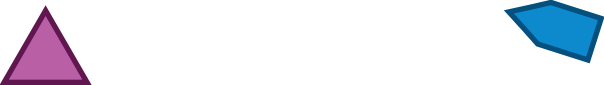 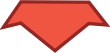 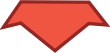 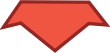 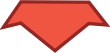 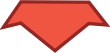 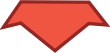 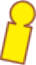 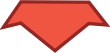 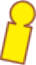 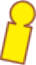 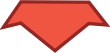 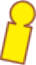 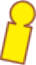 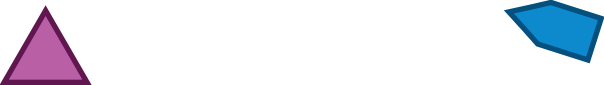 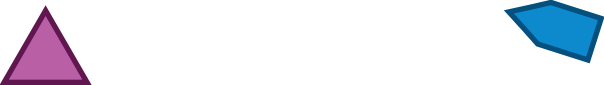 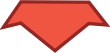 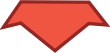 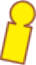 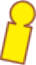 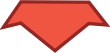 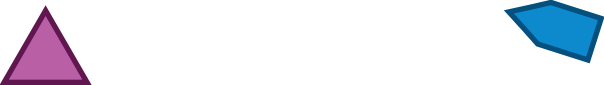 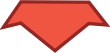 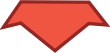 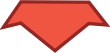 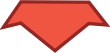 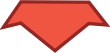 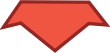 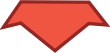 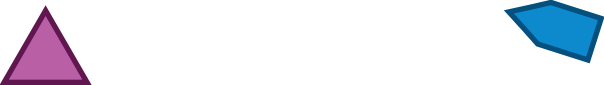 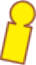 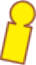 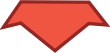 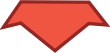 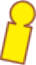 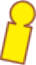 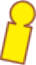 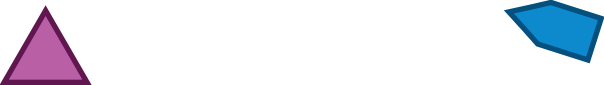 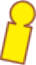 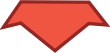 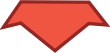 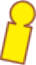 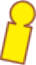 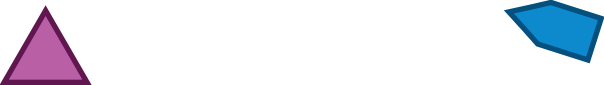 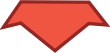 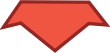 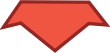 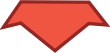 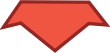 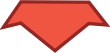 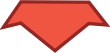 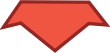 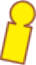 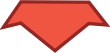 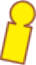 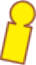 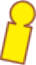 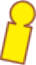 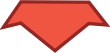 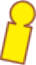 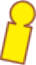 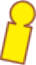 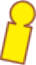 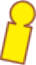 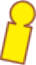 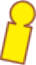 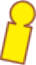 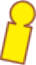 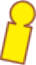 Serotonin (5HT) Interacts in a Neuronal Network to Regulate
serotonin (raphe nucleus)
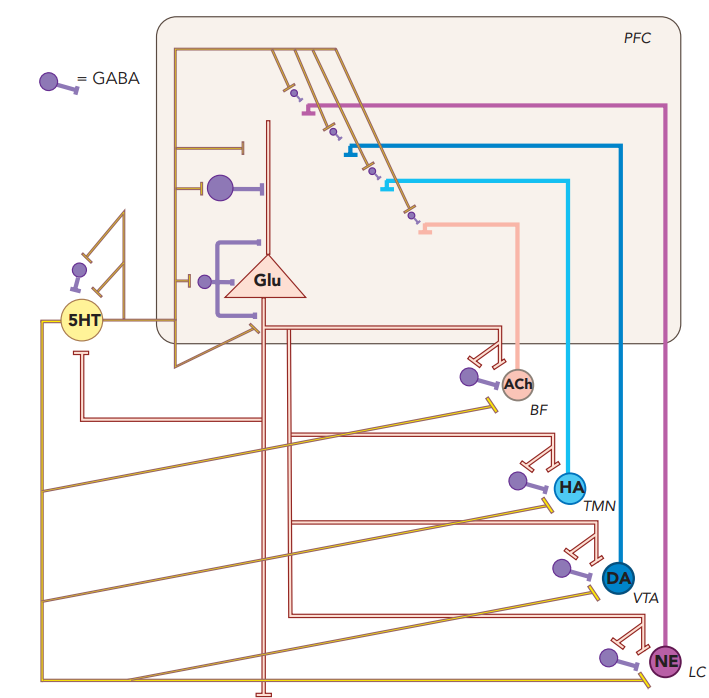 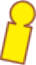 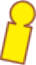 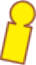 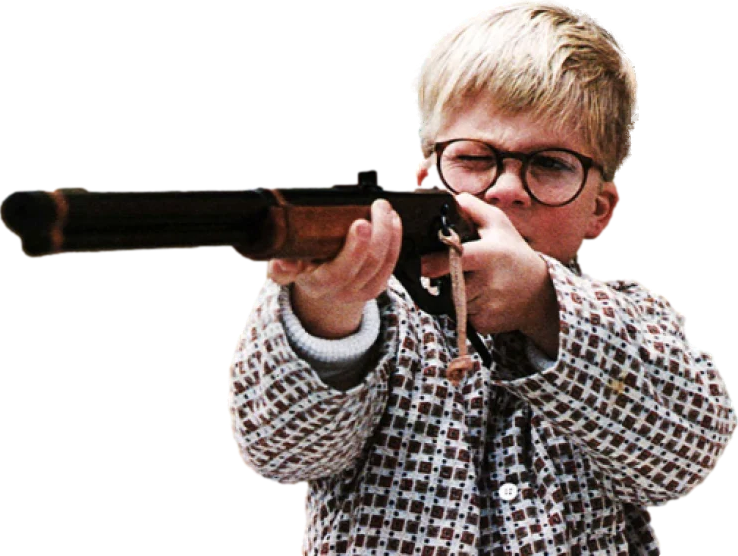 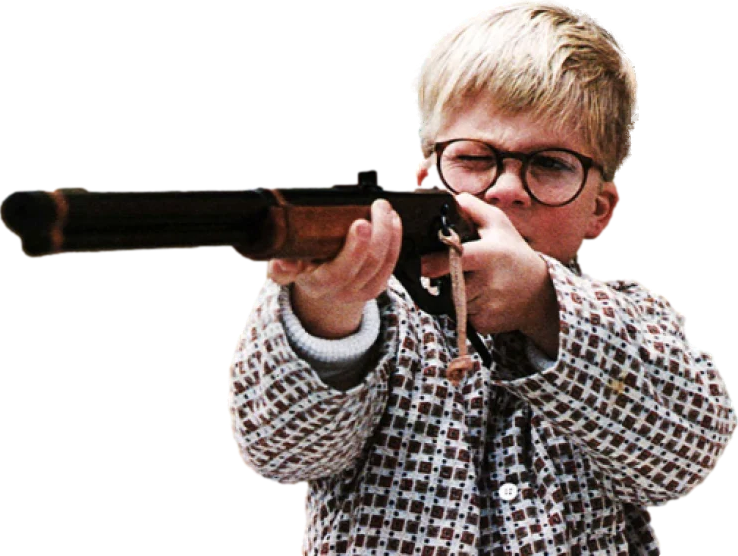 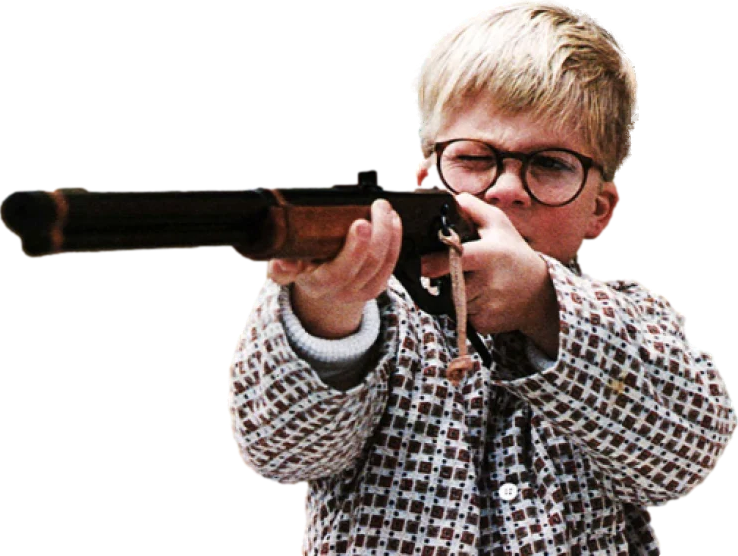 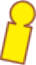 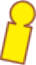 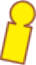 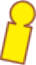 glutamate (pyramidal neurons)
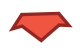 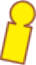 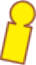 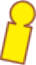 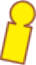 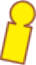 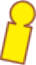 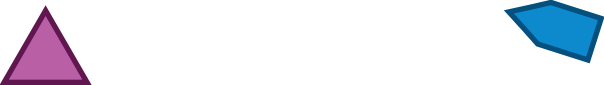 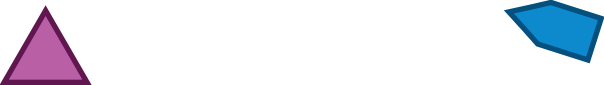 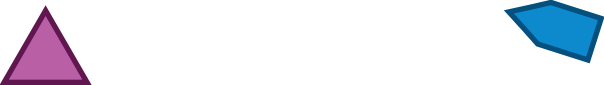 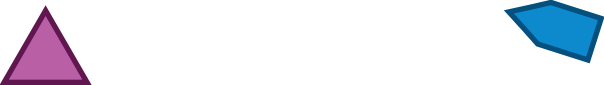 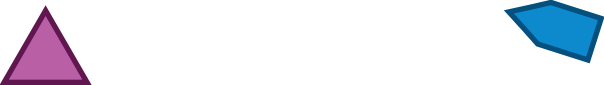 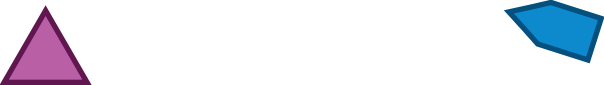 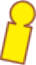 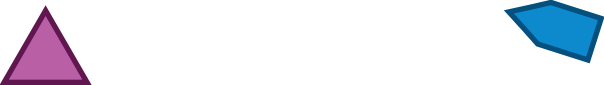 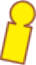 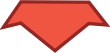 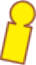 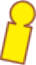 acetylcholine (basal forebrain)
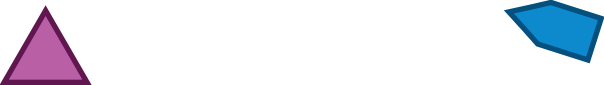 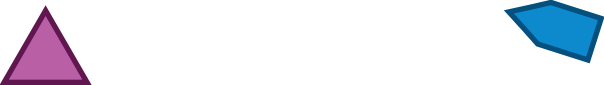 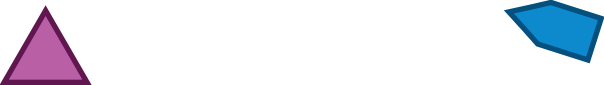 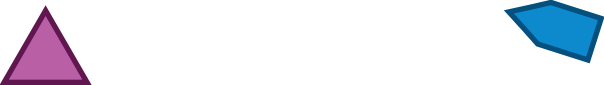 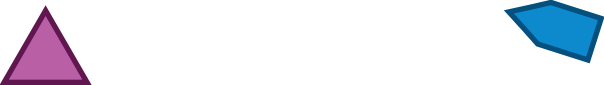 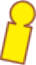 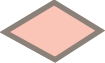 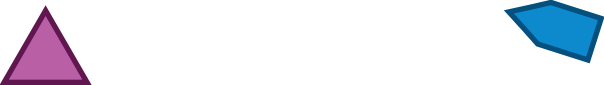 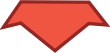 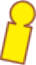 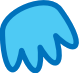 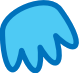 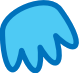 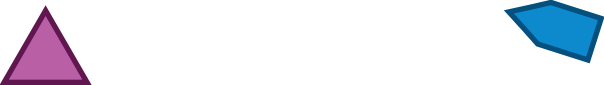 histamine 
(tuberomammillary nucleus)
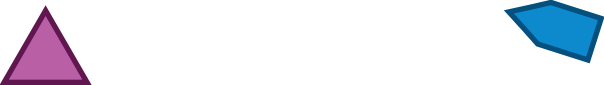 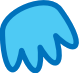 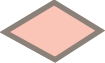 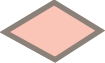 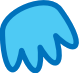 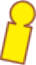 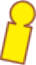 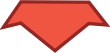 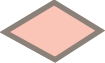 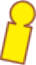 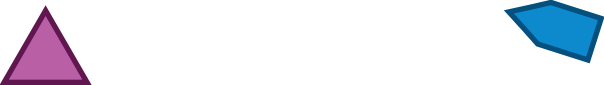 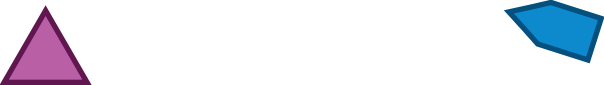 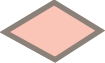 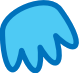 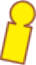 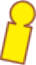 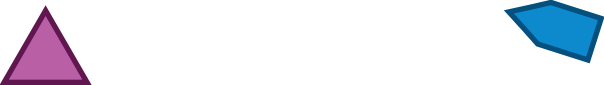 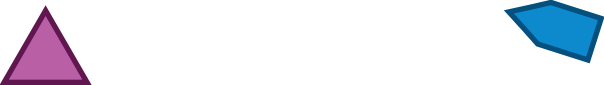 dopamine 
(ventral tegmental area)
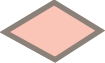 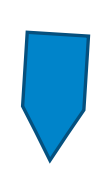 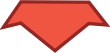 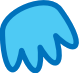 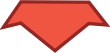 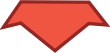 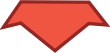 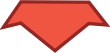 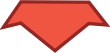 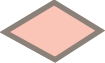 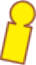 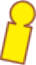 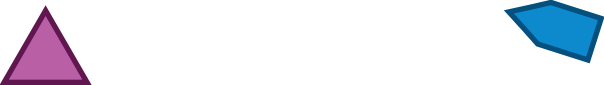 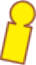 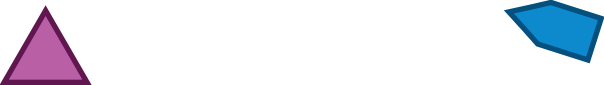 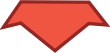 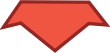 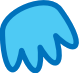 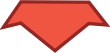 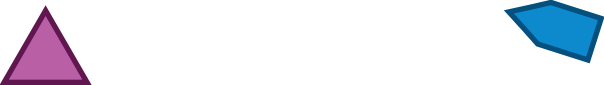 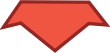 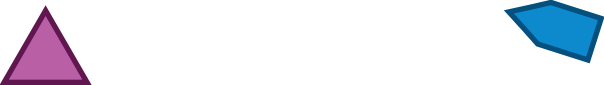 norepinephrine (locus coeruleus)
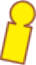 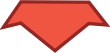 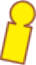 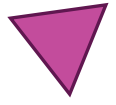 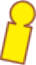 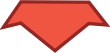 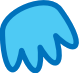 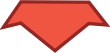 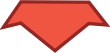 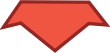 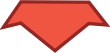 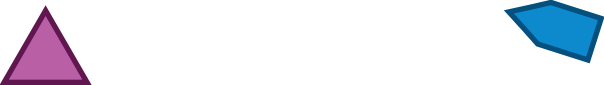 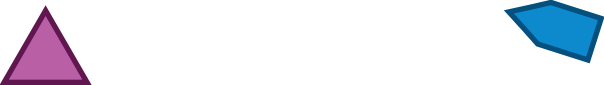 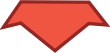 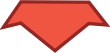 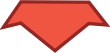 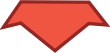 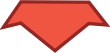 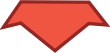 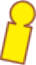 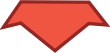 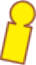 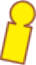 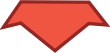 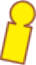 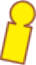 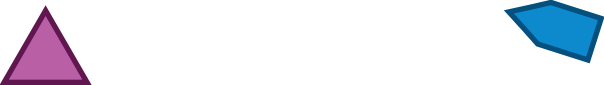 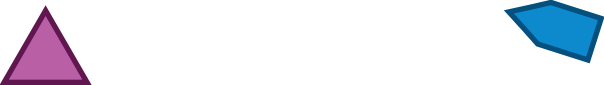 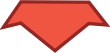 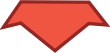 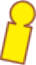 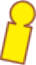 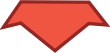 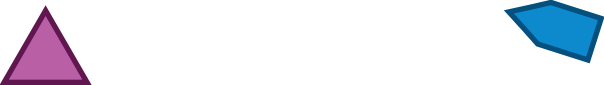 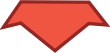 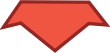 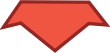 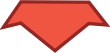 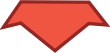 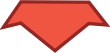 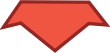 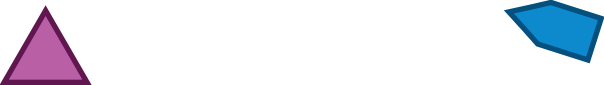 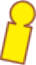 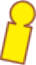 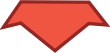 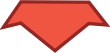 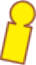 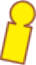 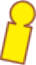 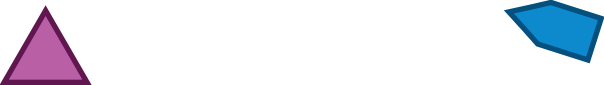 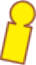 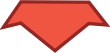 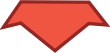 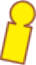 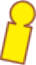 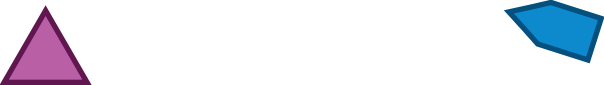 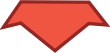 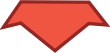 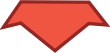 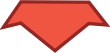 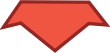 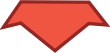 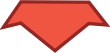 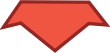 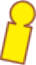 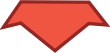 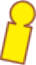 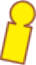 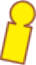 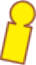 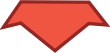 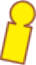 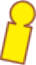 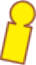 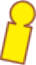 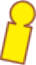 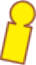 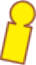 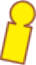 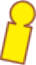 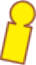 Serotonin (5HT) Interacts in a Neuronal Network to Regulate All Major Neurotransmitter Systems
serotonin (raphe nucleus)
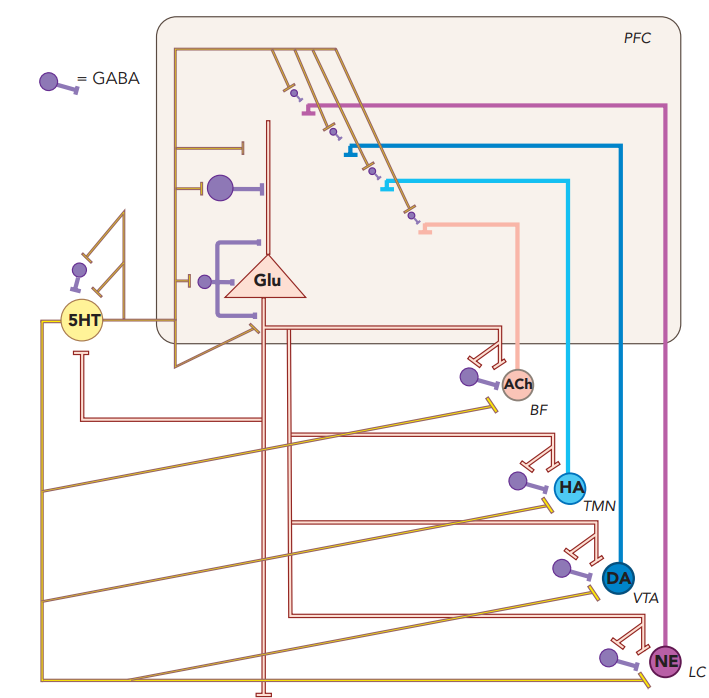 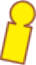 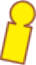 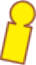 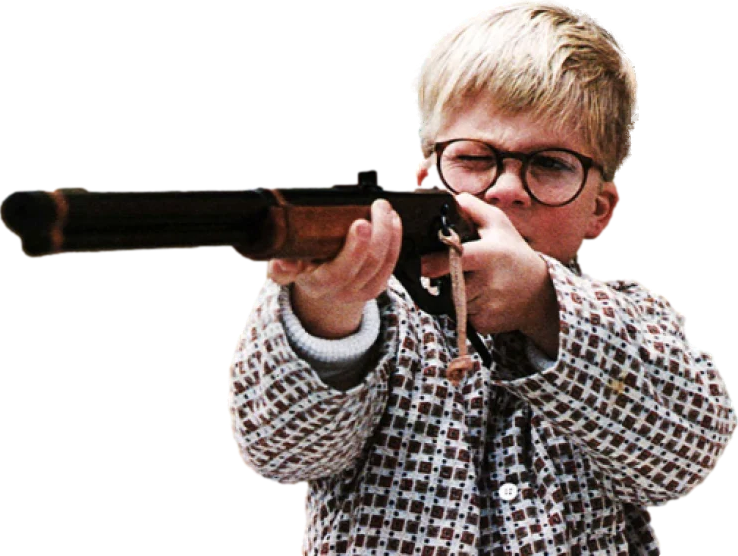 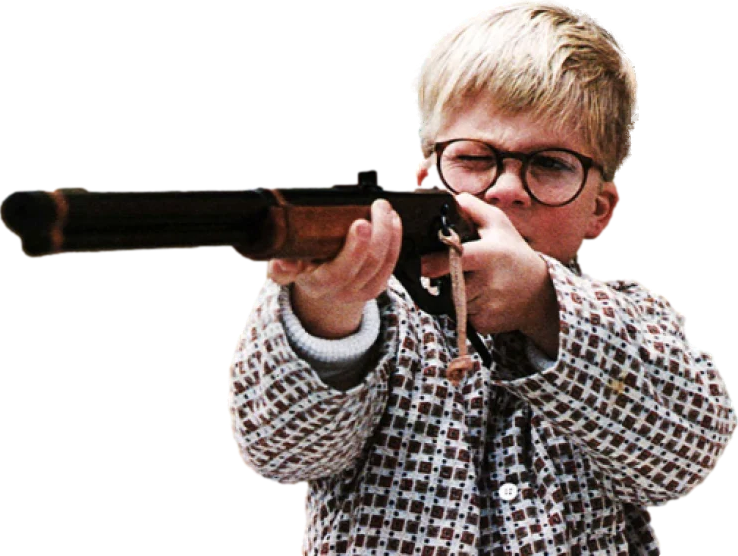 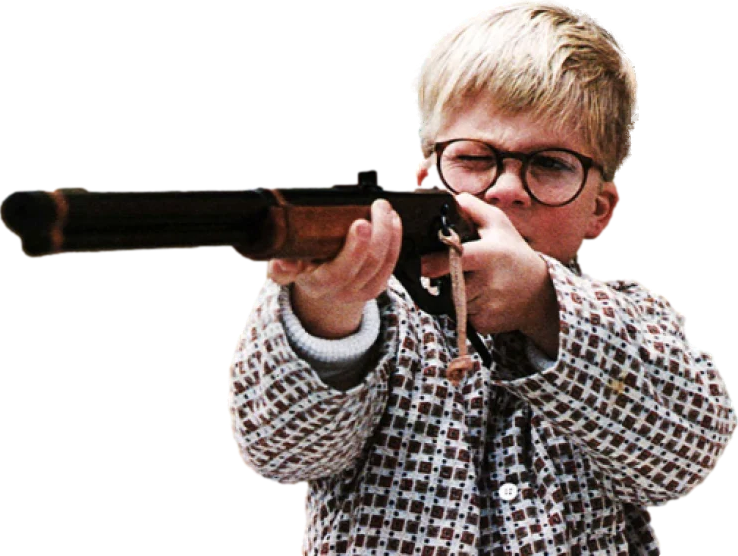 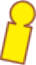 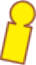 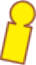 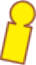 glutamate (pyramidal neurons)
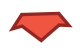 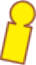 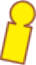 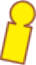 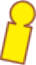 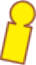 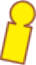 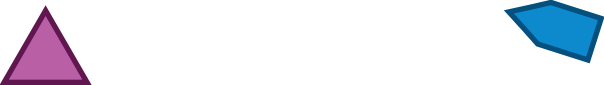 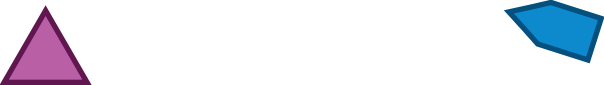 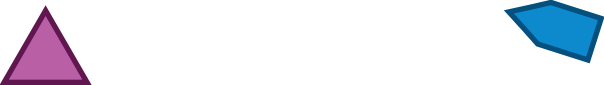 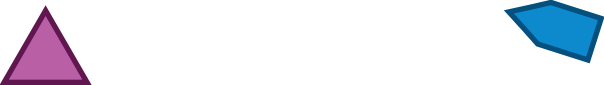 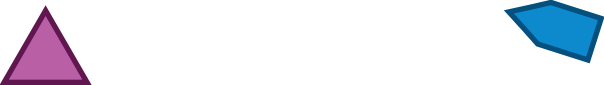 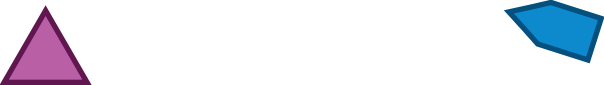 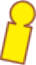 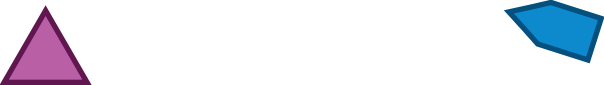 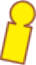 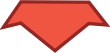 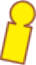 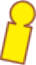 acetylcholine (basal forebrain)
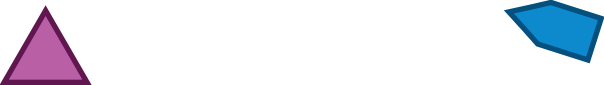 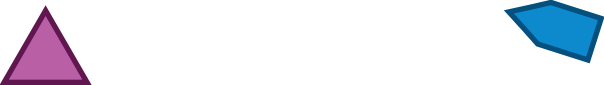 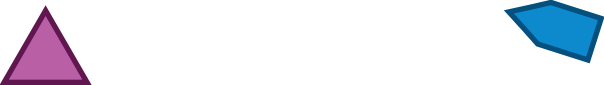 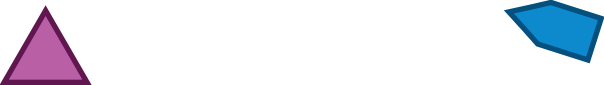 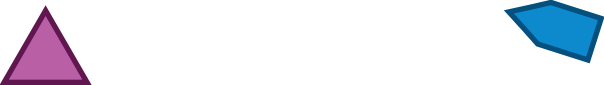 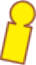 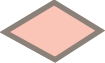 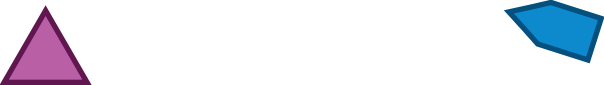 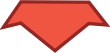 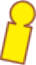 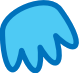 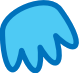 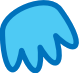 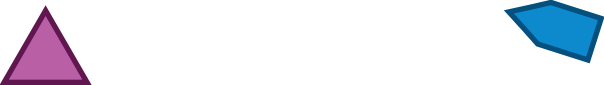 histamine 
(tuberomammillary nucleus)
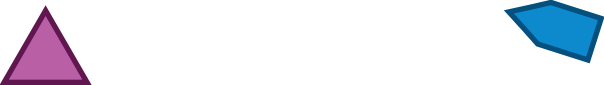 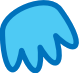 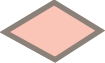 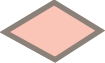 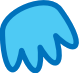 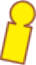 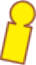 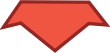 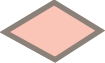 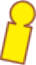 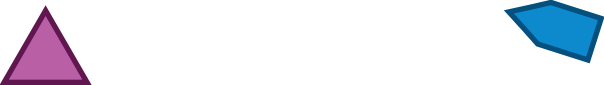 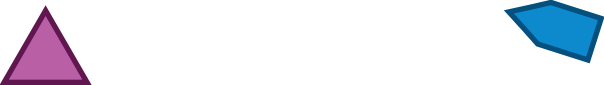 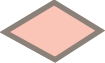 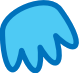 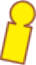 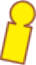 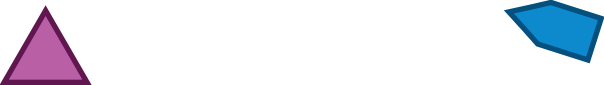 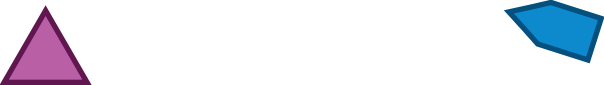 dopamine 
(ventral tegmental area)
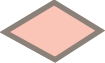 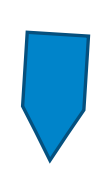 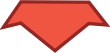 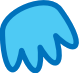 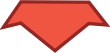 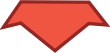 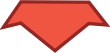 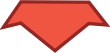 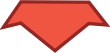 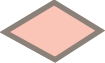 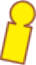 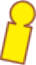 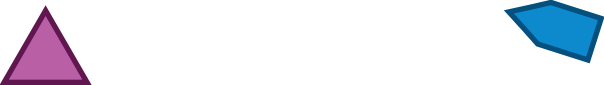 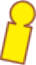 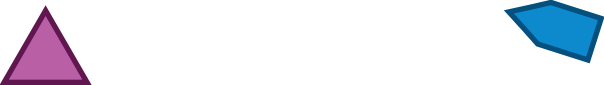 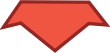 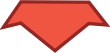 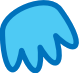 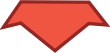 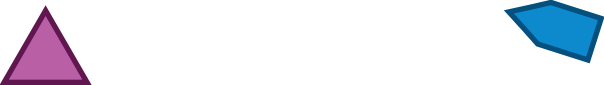 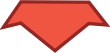 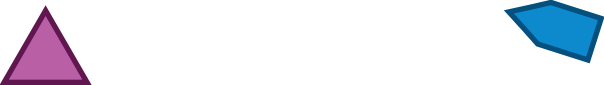 norepinephrine (locus coeruleus)
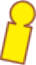 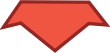 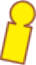 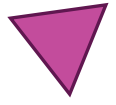 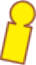 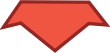 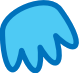 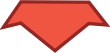 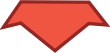 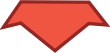 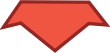 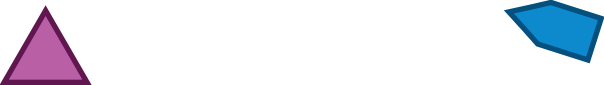 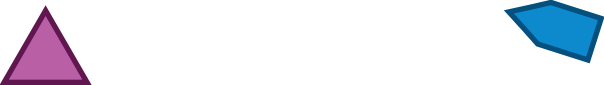 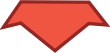 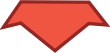 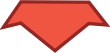 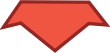 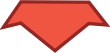 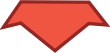 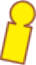 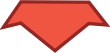 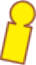 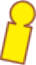 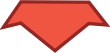 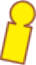 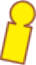 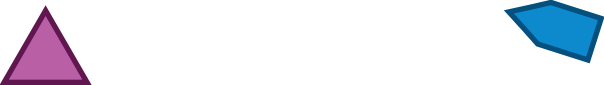 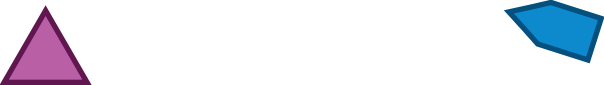 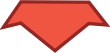 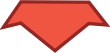 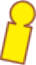 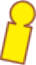 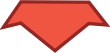 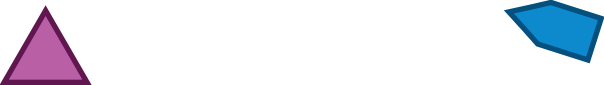 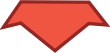 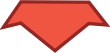 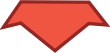 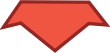 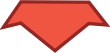 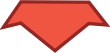 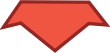 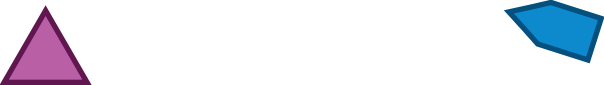 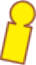 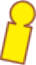 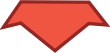 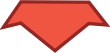 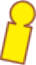 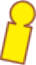 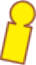 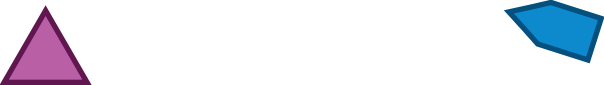 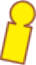 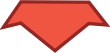 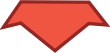 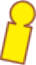 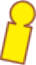 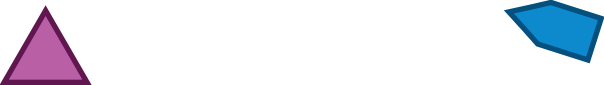 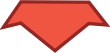 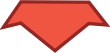 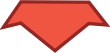 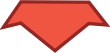 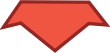 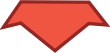 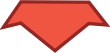 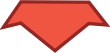 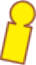 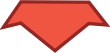 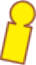 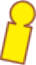 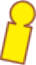 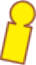 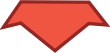 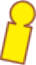 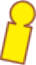 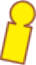 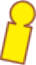 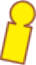 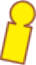 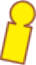 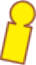 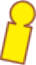 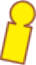 Serotonin (5HT) Interacts in a Neuronal Network to Regulate All Major Neurotransmitter Systems
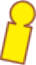 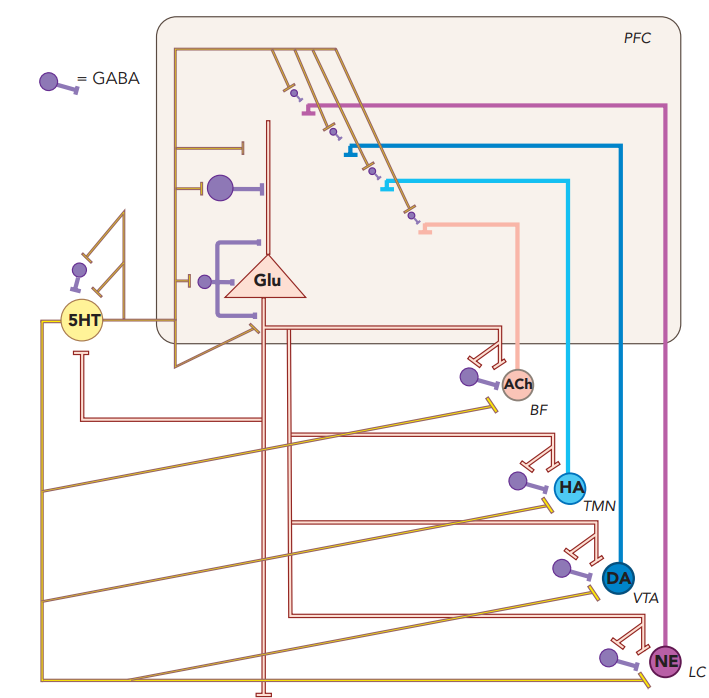 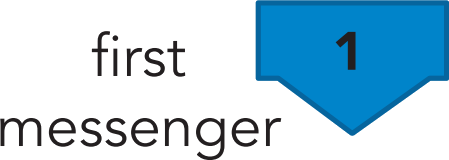 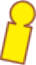 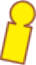 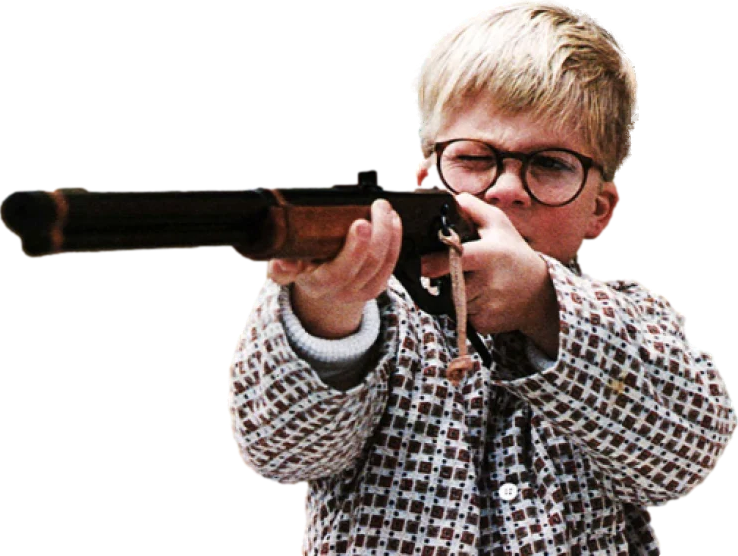 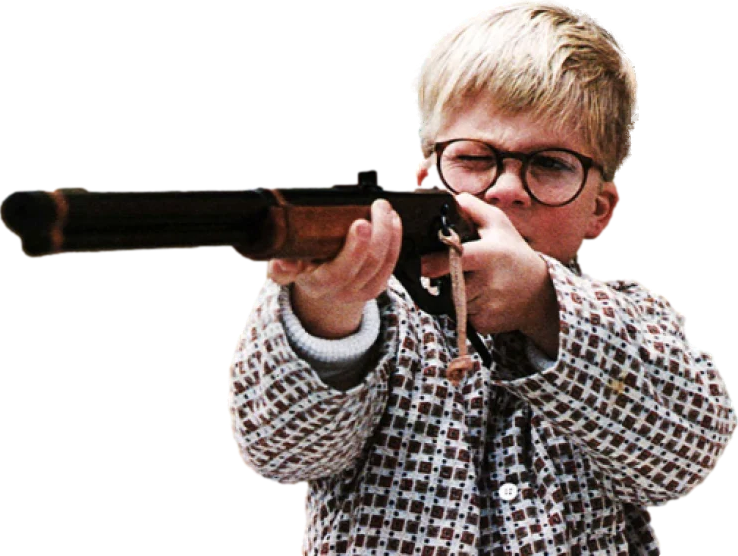 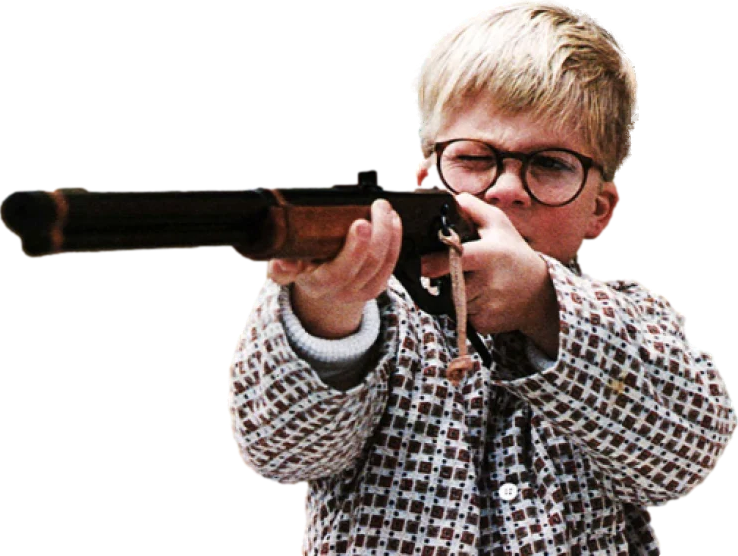 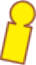 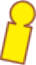 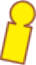 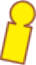 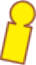 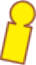 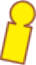 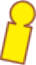 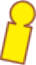 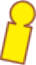 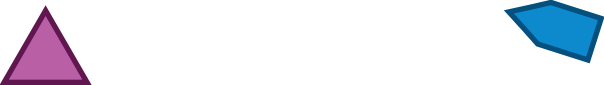 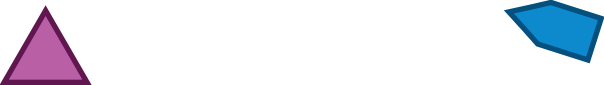 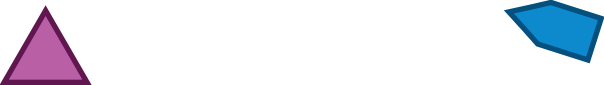 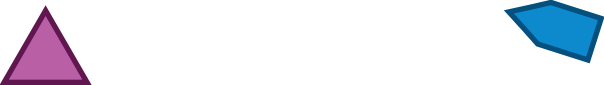 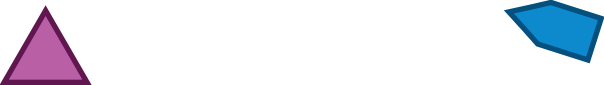 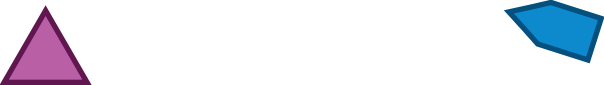 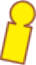 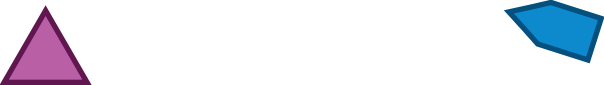 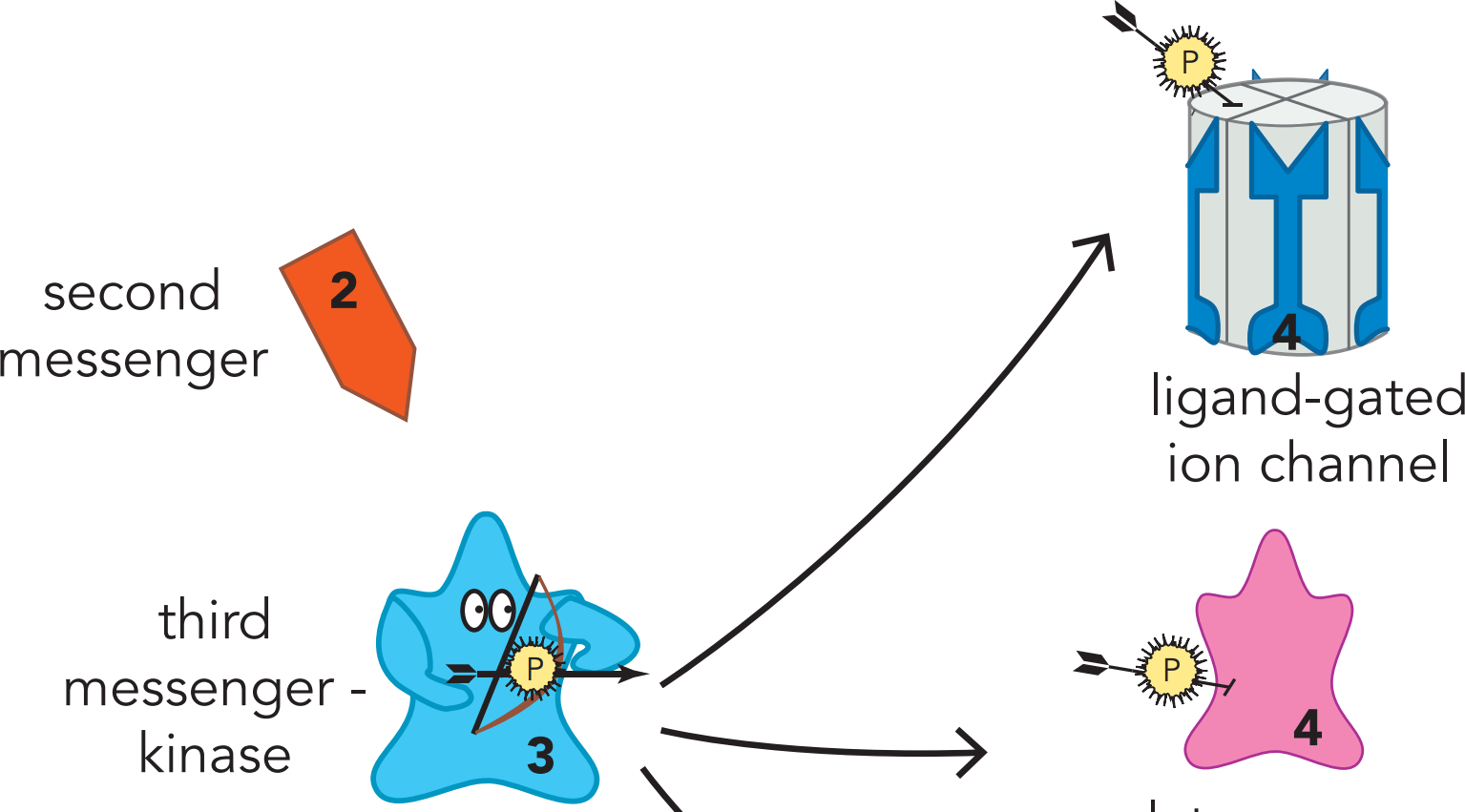 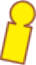 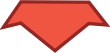 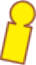 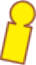 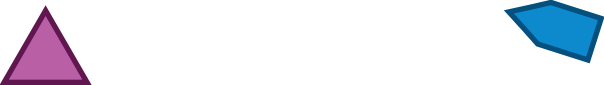 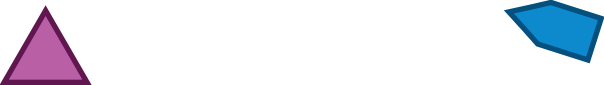 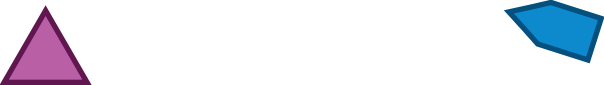 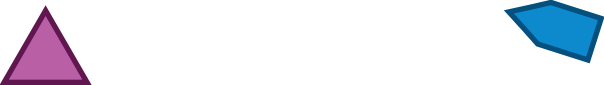 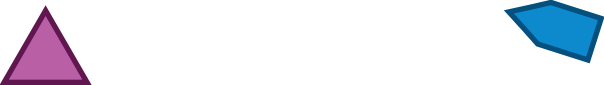 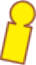 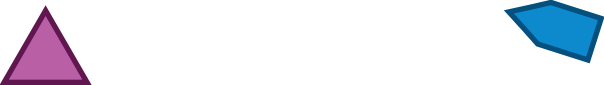 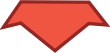 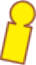 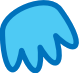 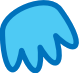 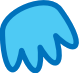 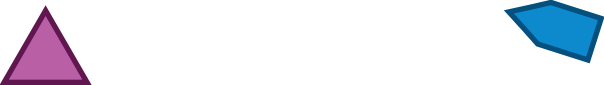 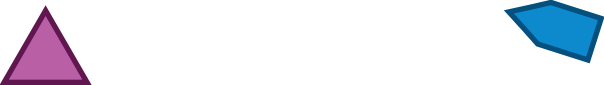 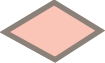 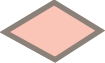 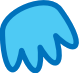 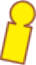 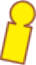 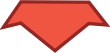 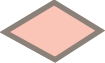 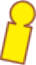 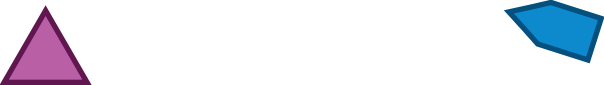 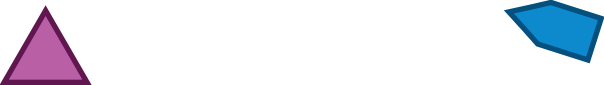 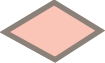 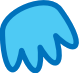 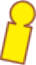 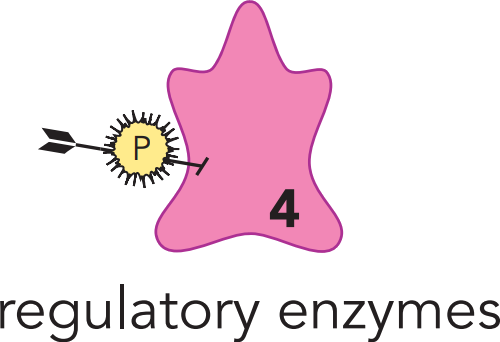 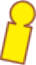 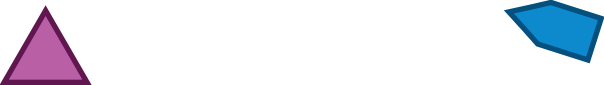 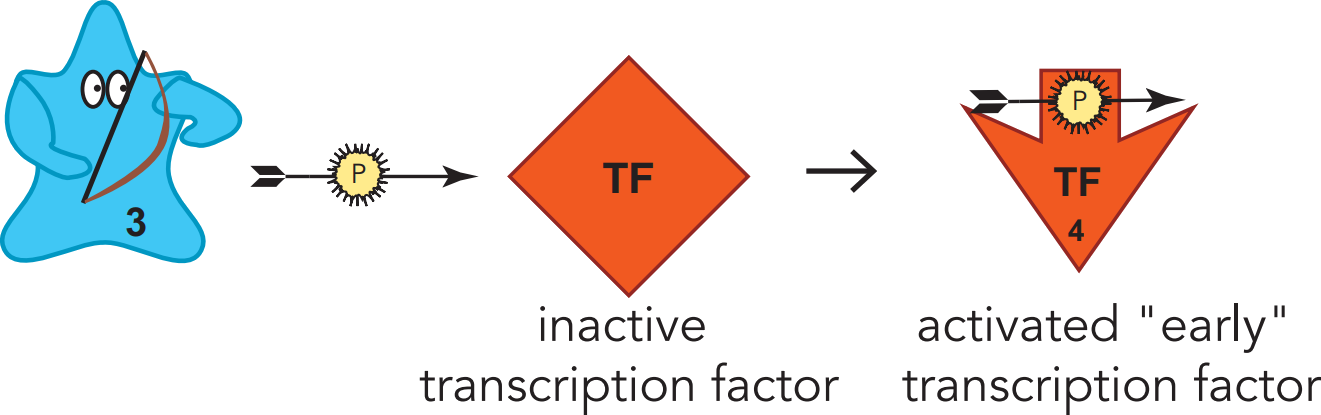 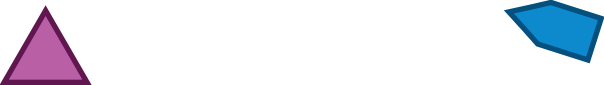 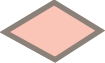 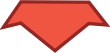 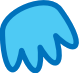 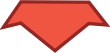 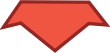 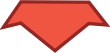 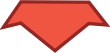 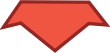 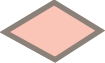 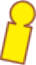 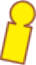 transcription factor
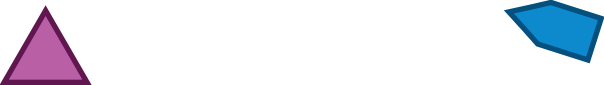 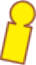 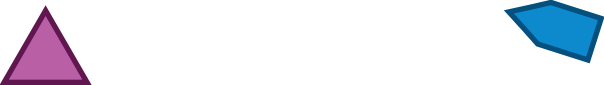 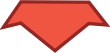 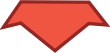 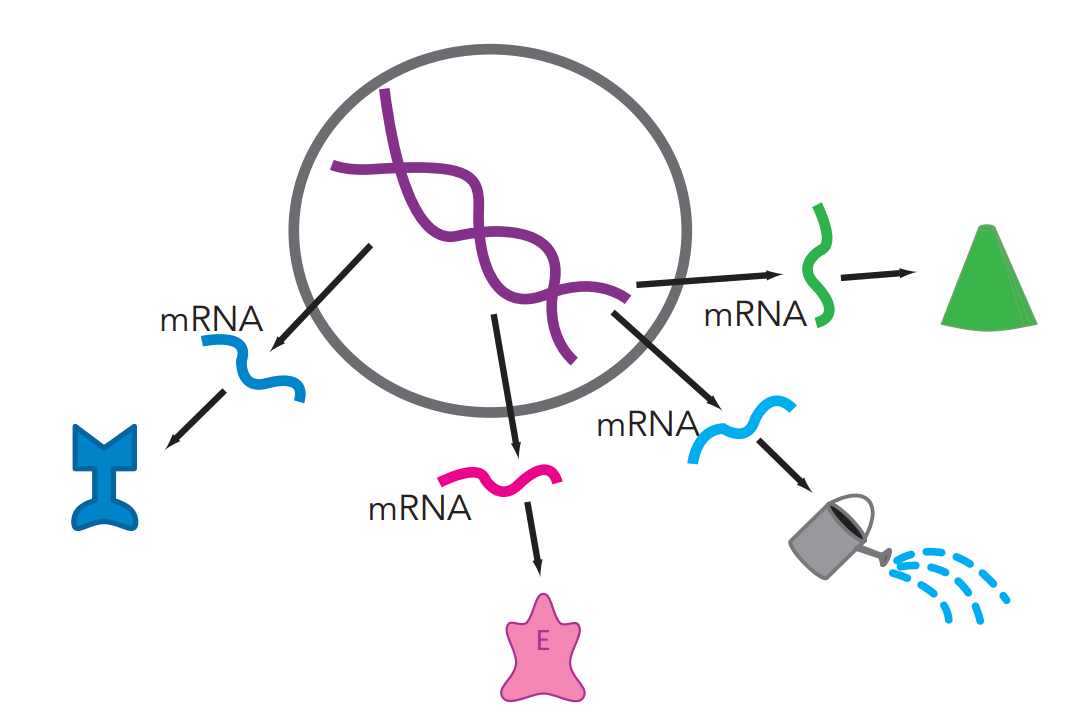 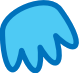 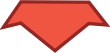 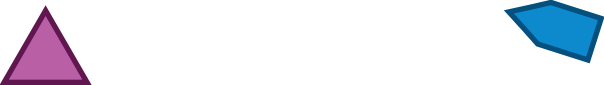 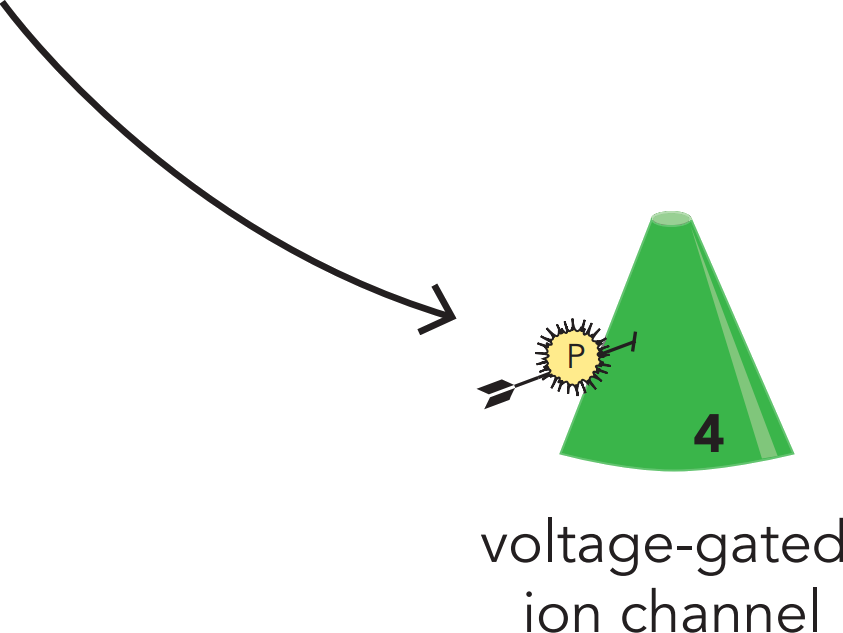 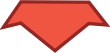 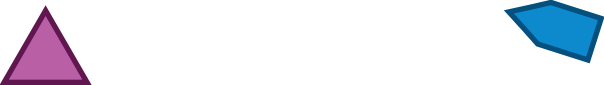 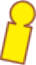 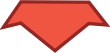 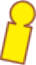 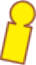 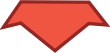 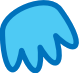 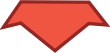 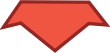 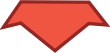 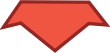 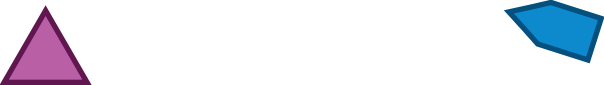 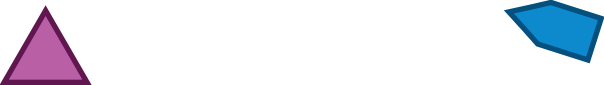 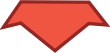 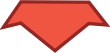 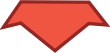 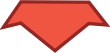 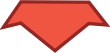 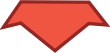 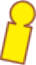 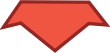 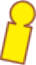 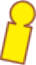 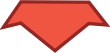 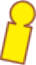 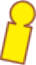 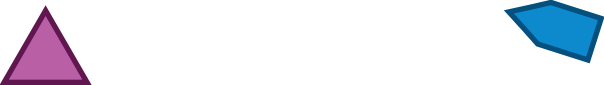 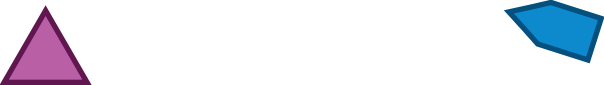 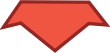 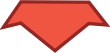 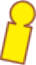 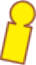 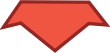 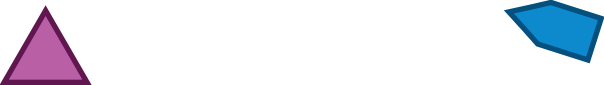 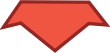 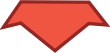 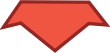 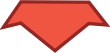 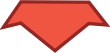 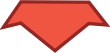 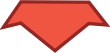 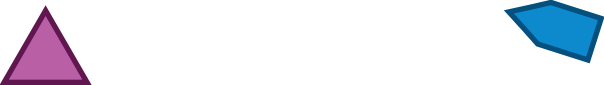 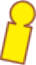 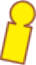 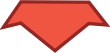 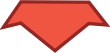 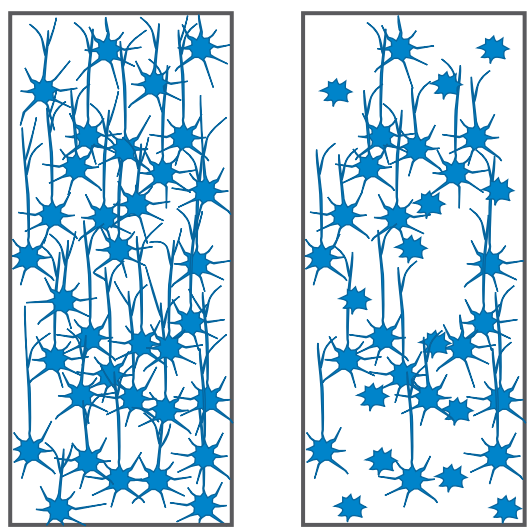 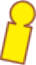 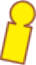 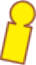 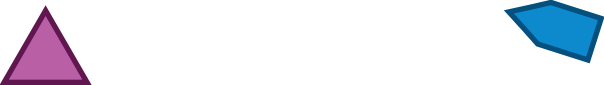 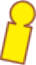 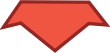 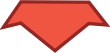 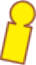 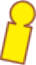 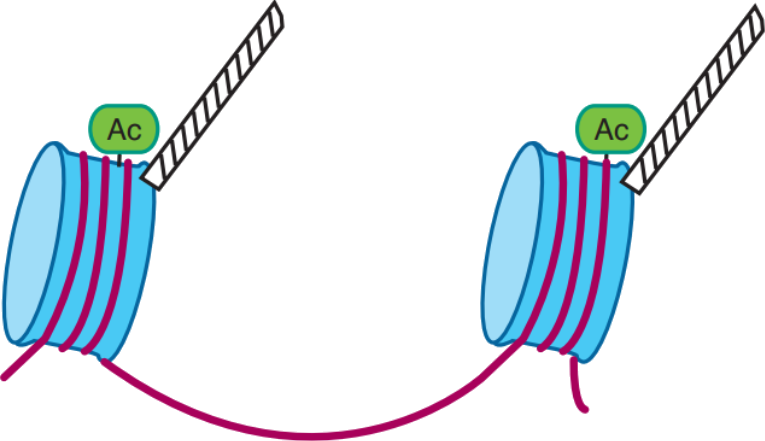 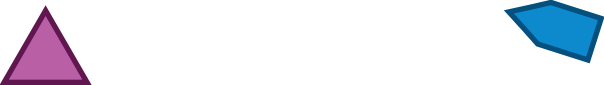 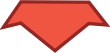 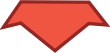 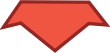 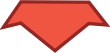 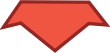 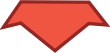 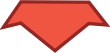 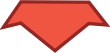 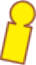 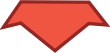 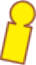 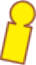 epigenetic changes
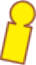 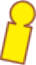 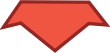 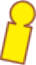 neurogenesis / synaptogenesis
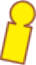 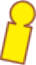 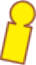 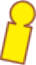 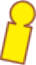 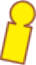 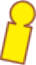 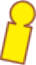 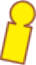 Serotonin (5HT) Interacts in a Neuronal Network to Regulate All Major Neurotransmitter Systems
Intracellular
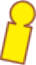 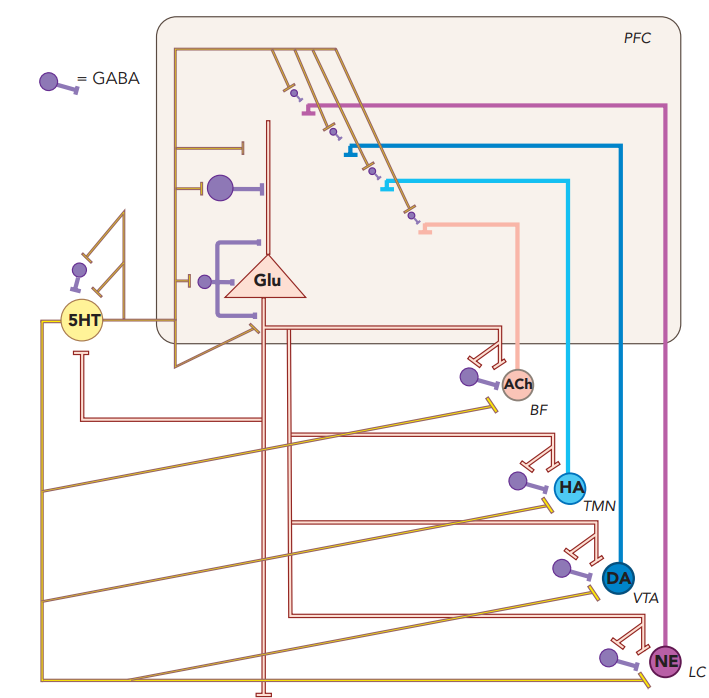 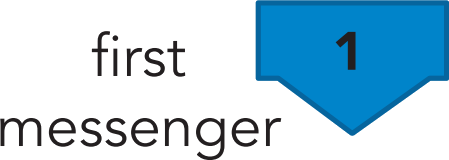 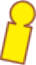 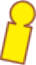 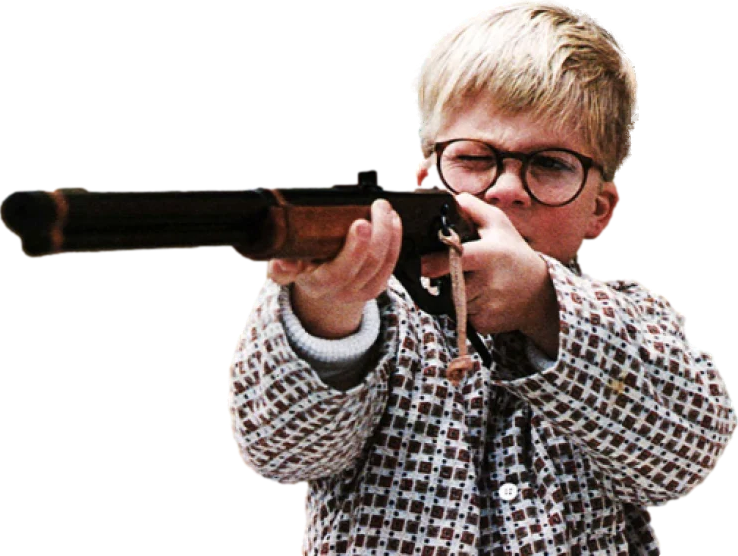 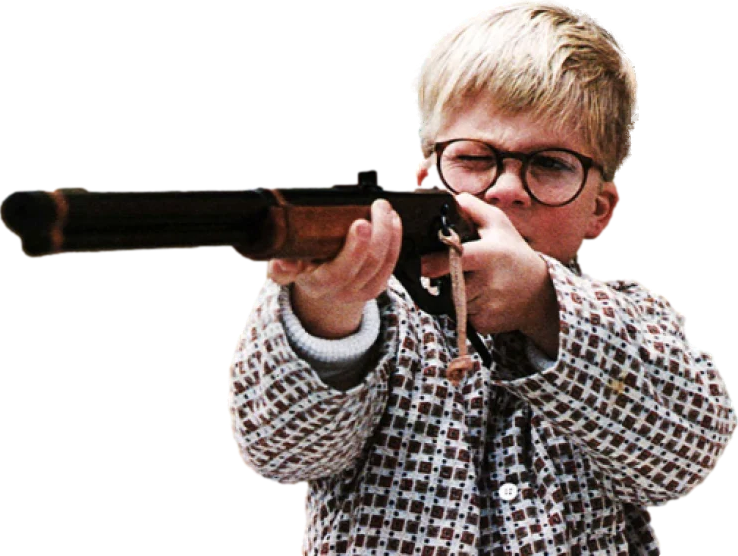 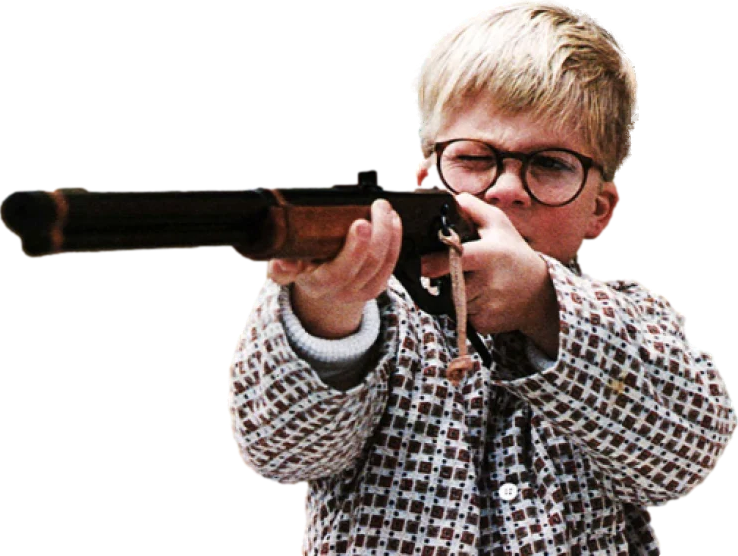 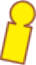 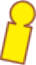 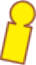 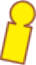 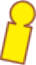 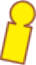 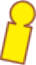 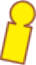 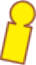 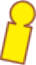 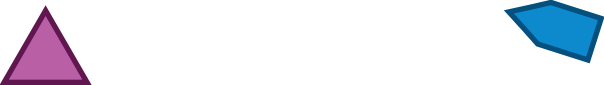 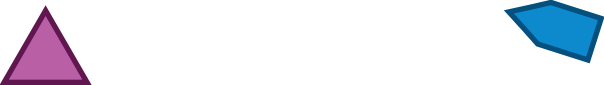 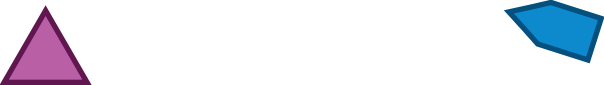 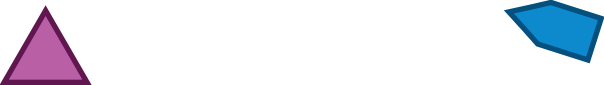 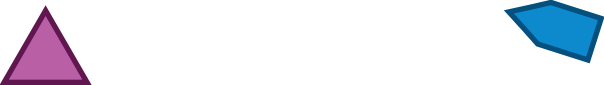 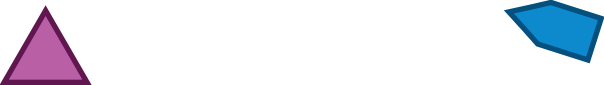 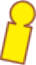 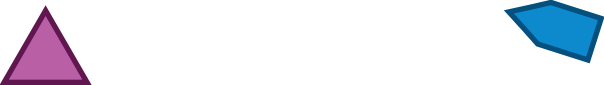 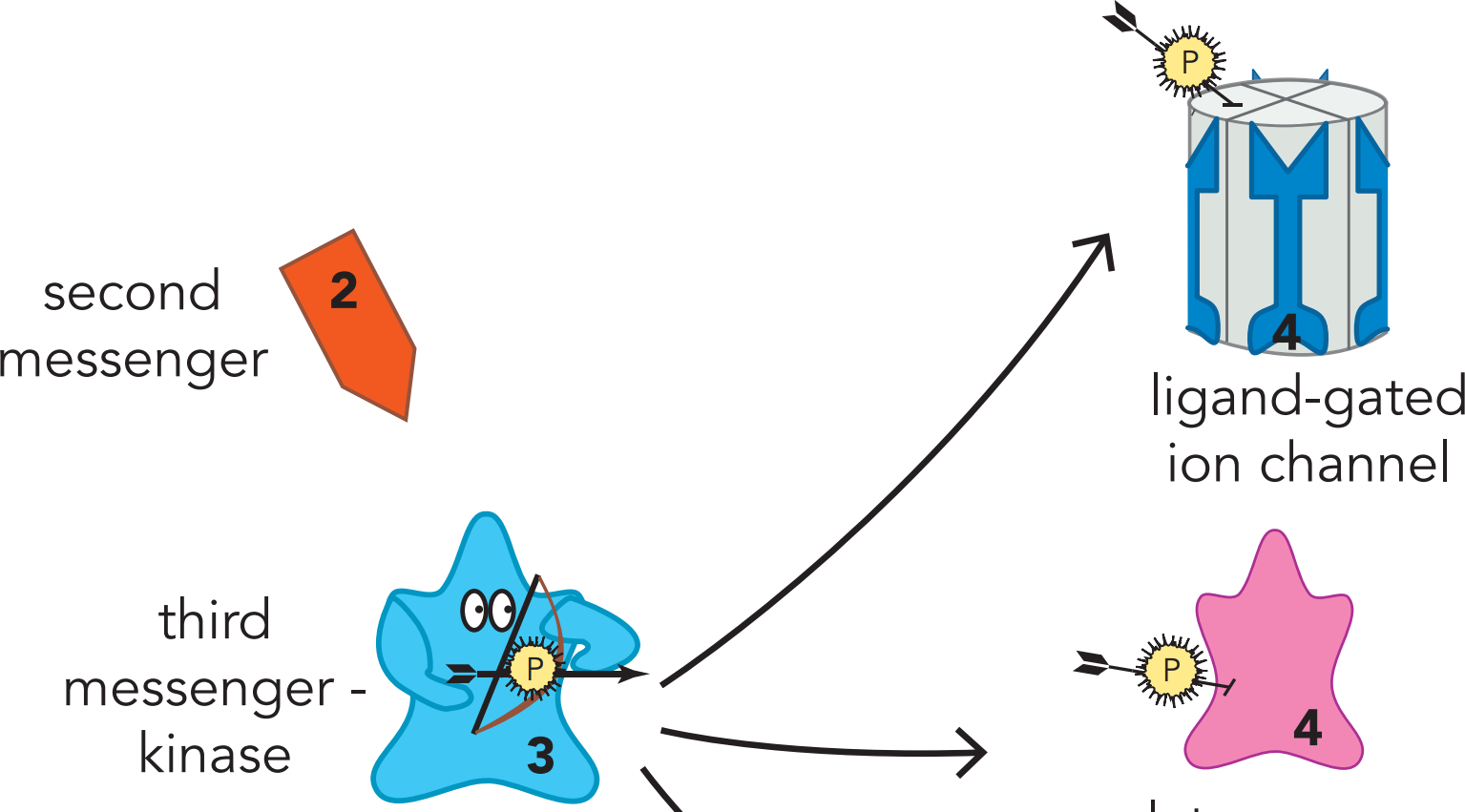 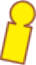 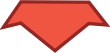 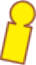 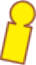 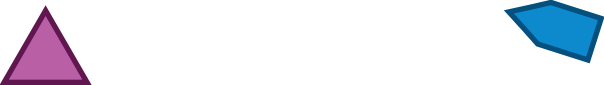 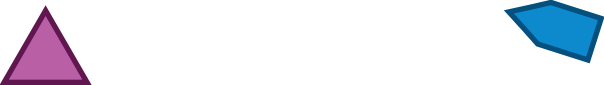 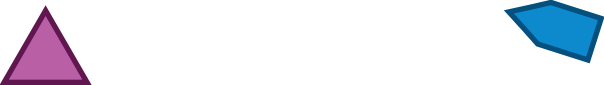 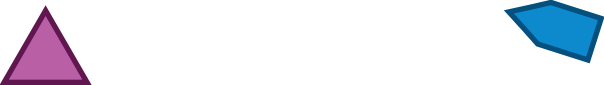 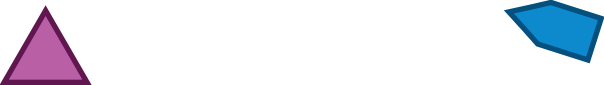 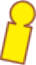 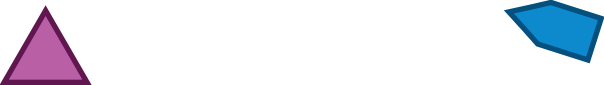 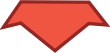 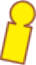 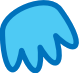 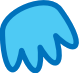 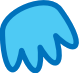 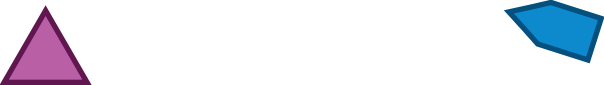 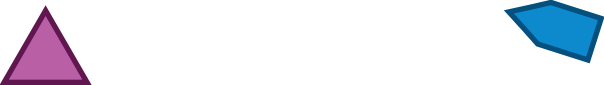 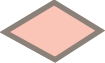 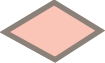 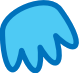 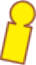 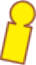 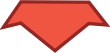 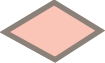 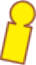 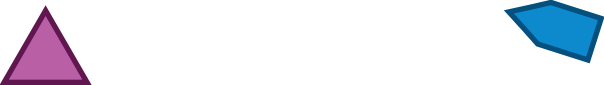 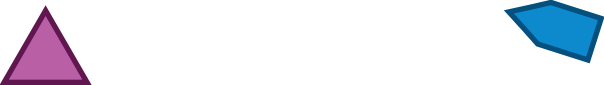 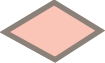 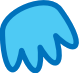 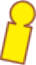 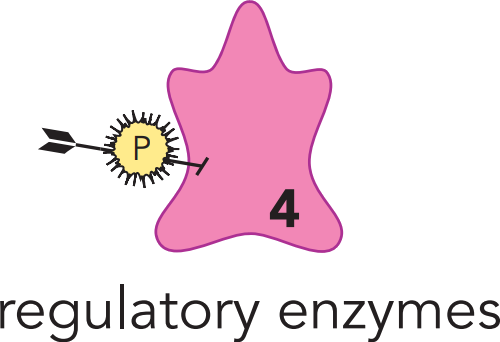 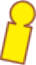 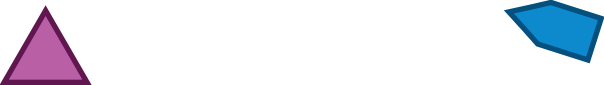 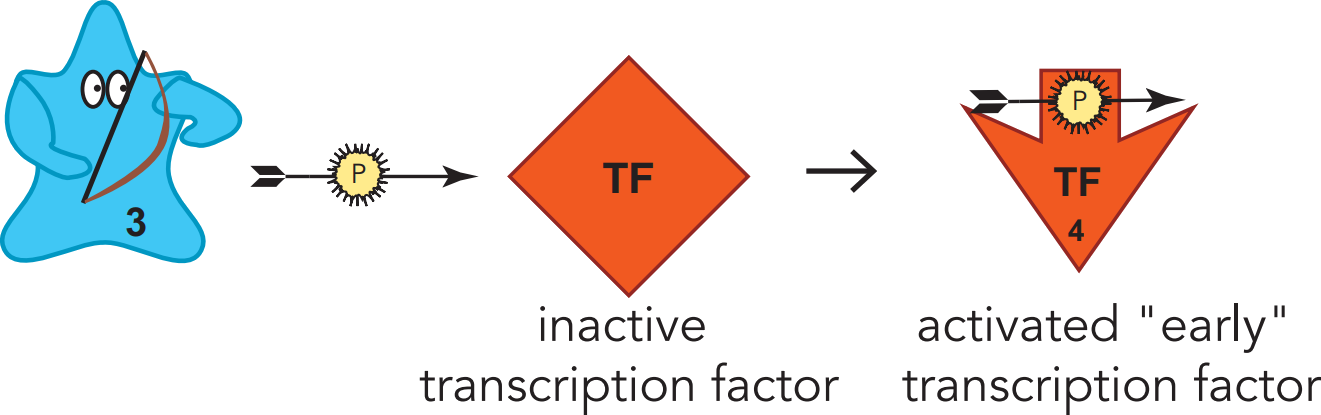 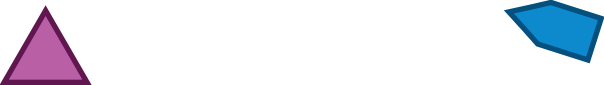 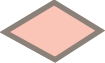 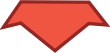 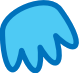 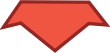 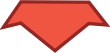 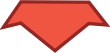 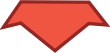 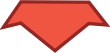 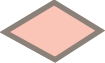 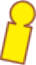 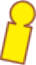 transcription factor
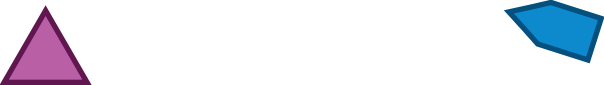 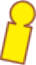 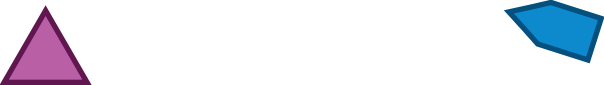 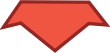 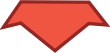 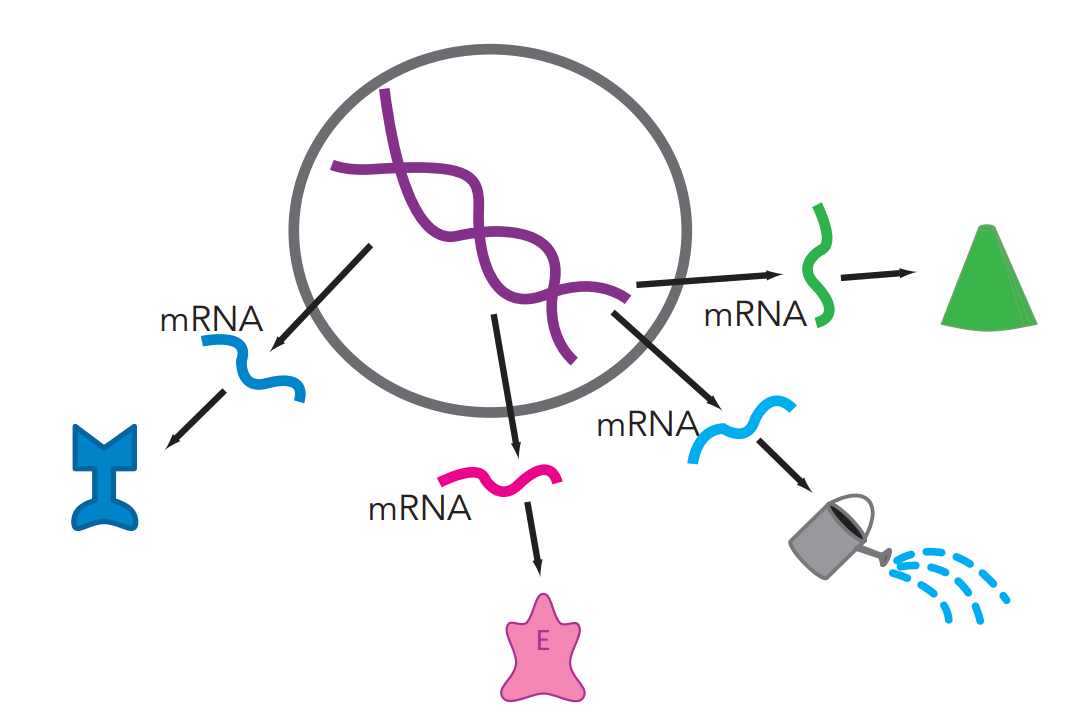 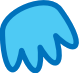 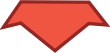 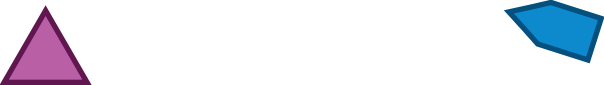 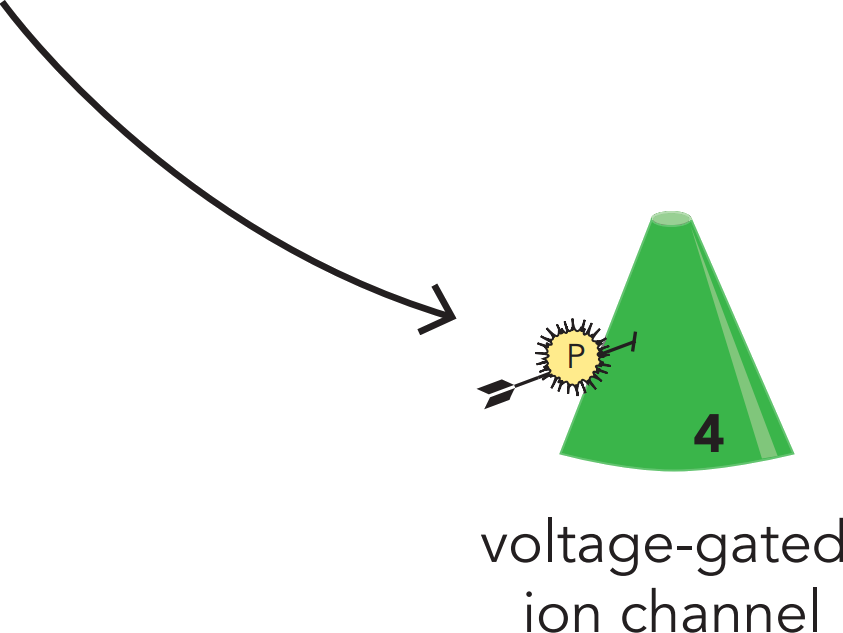 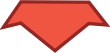 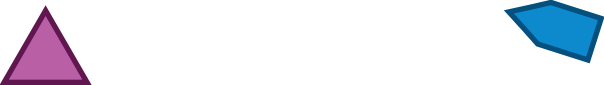 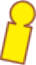 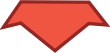 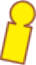 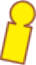 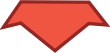 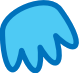 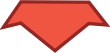 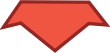 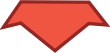 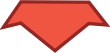 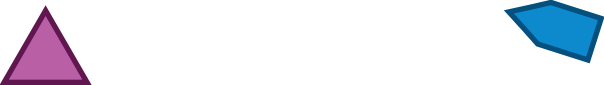 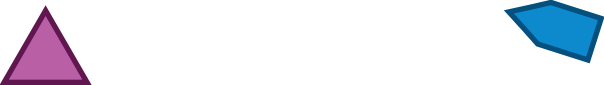 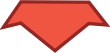 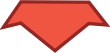 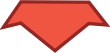 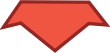 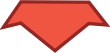 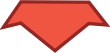 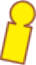 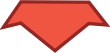 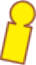 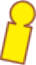 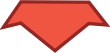 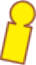 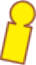 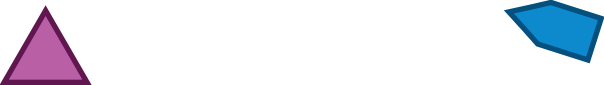 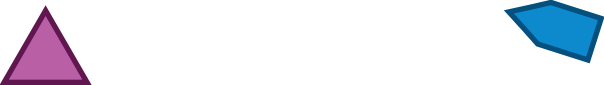 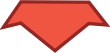 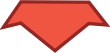 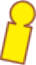 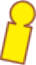 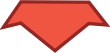 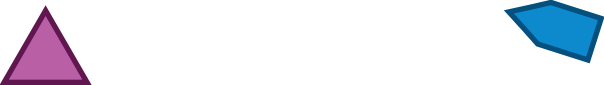 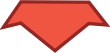 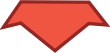 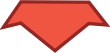 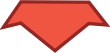 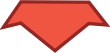 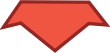 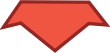 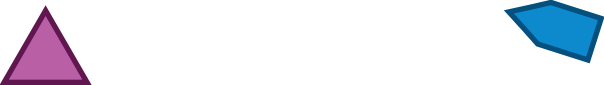 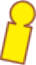 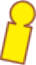 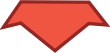 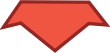 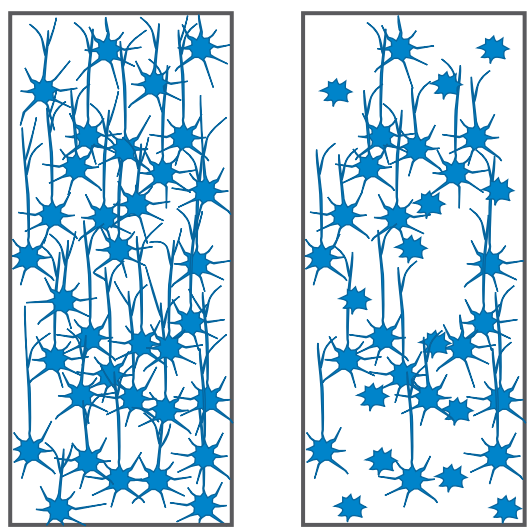 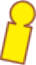 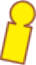 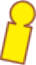 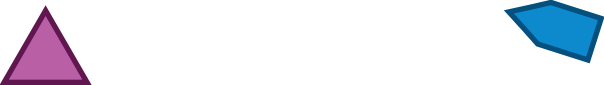 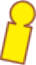 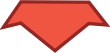 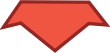 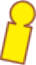 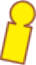 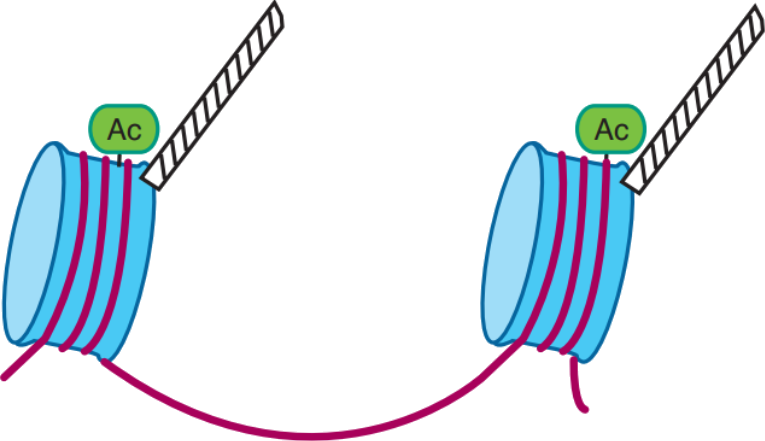 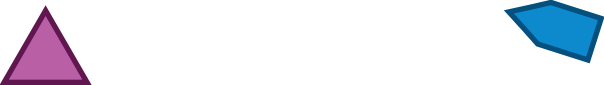 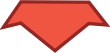 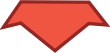 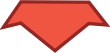 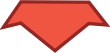 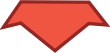 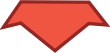 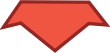 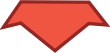 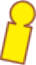 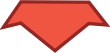 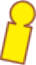 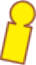 epigenetic changes
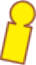 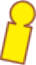 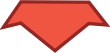 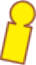 neurogenesis / synaptogenesis
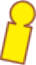 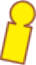 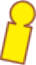 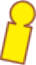 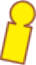 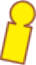 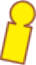 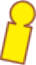 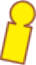 Serotonin (5HT) Interacts in a Neuronal Network to Regulate All Major Neurotransmitter Systems
Intracellular downstream
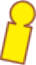 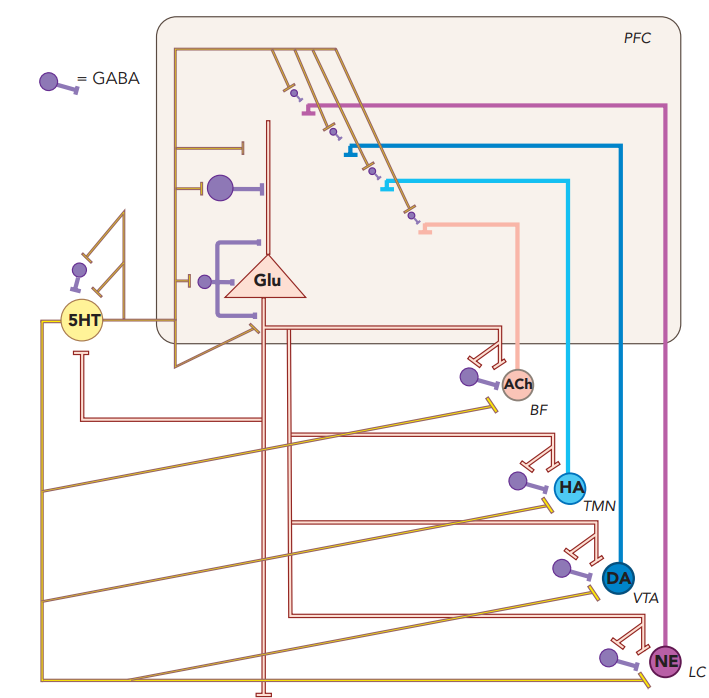 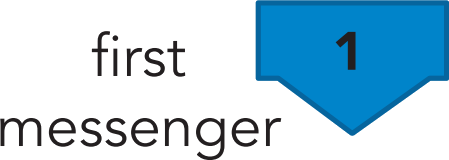 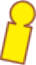 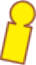 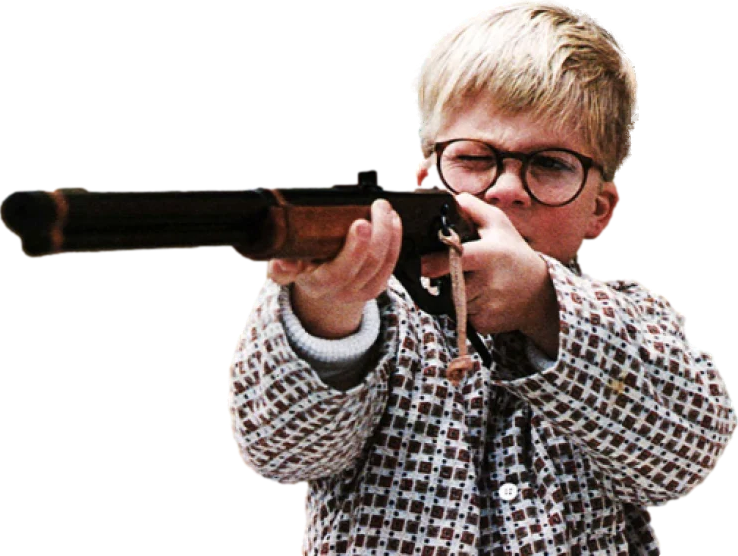 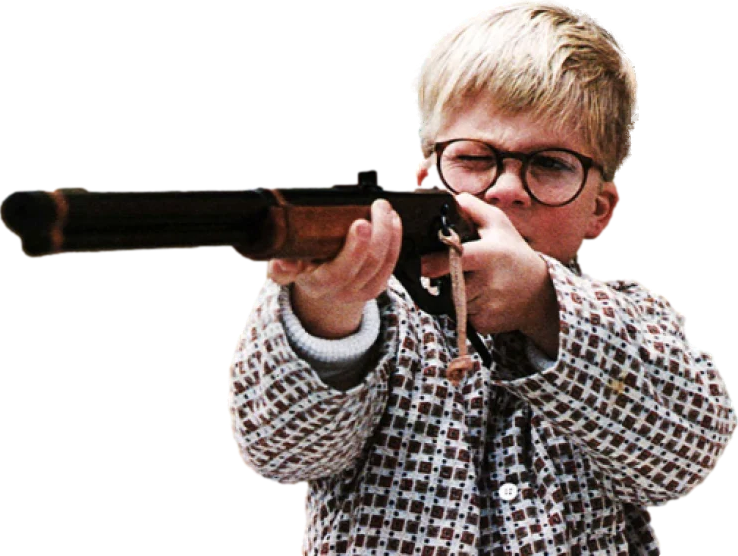 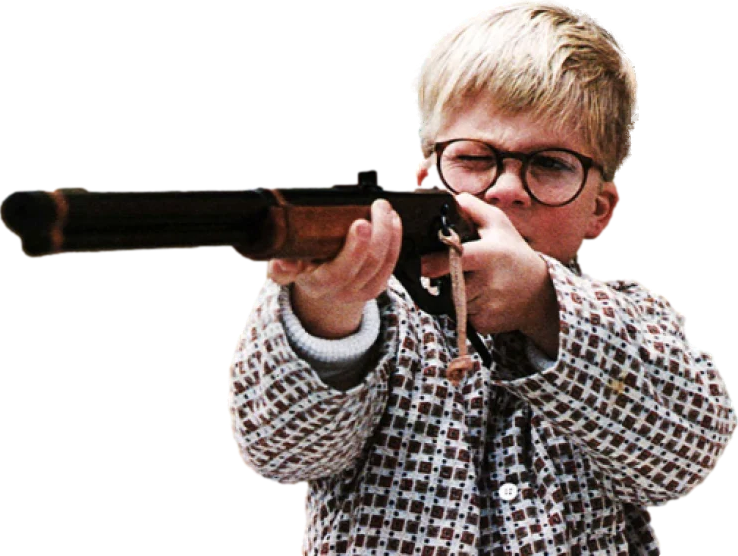 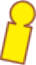 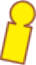 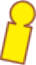 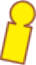 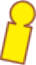 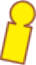 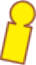 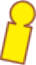 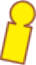 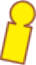 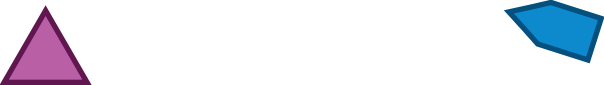 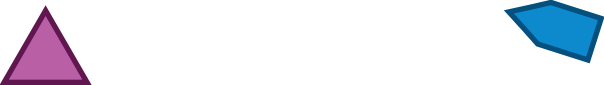 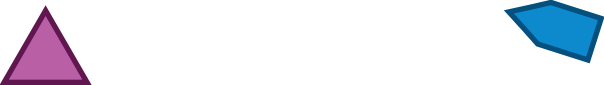 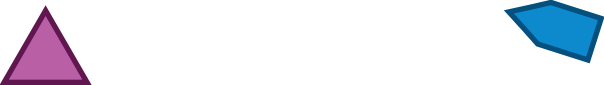 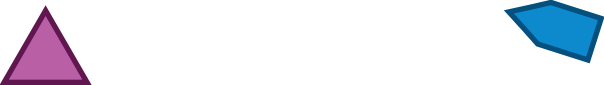 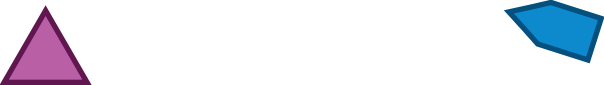 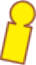 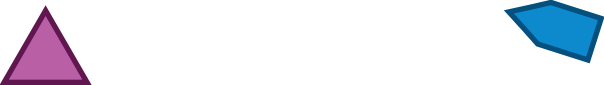 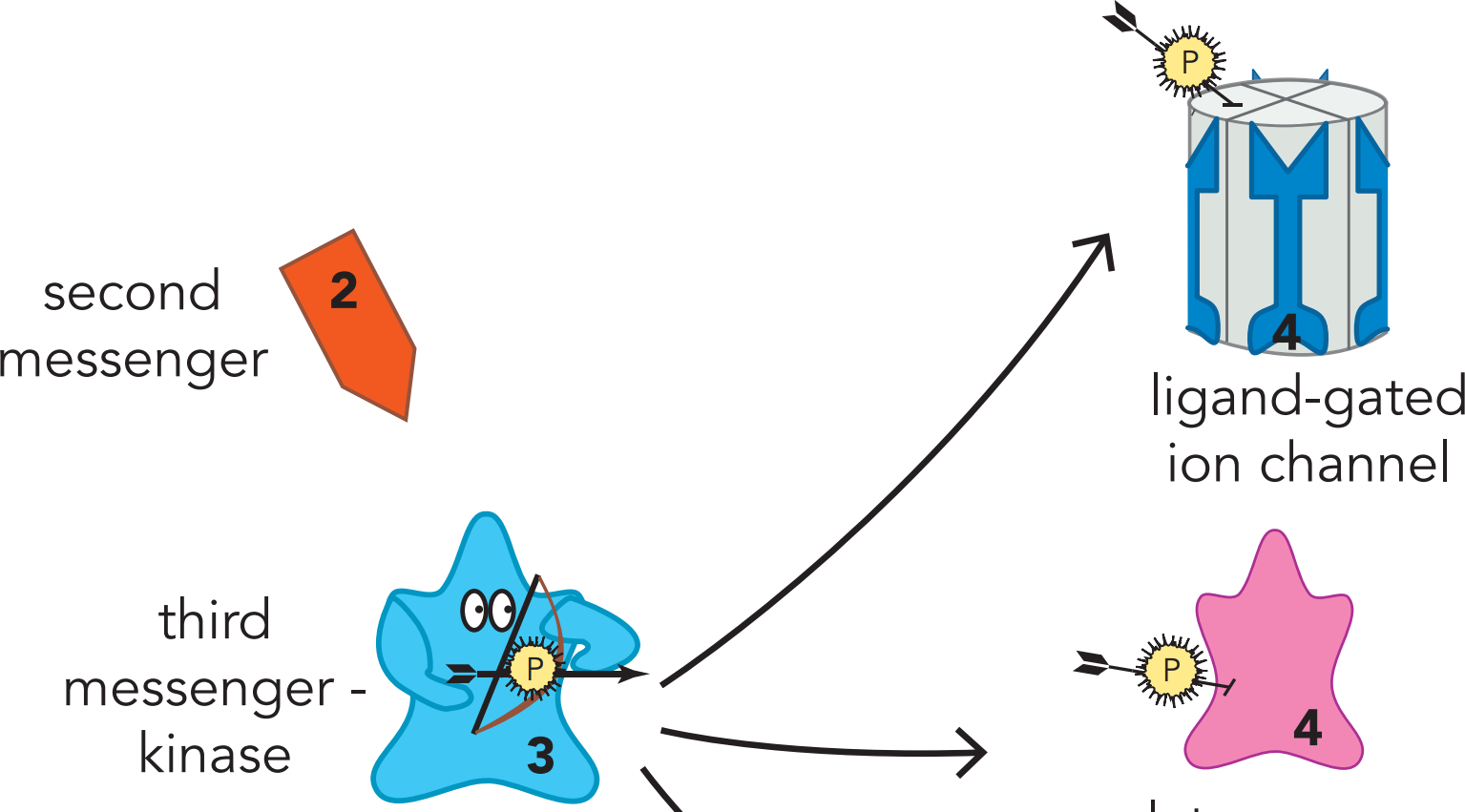 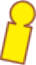 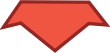 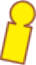 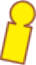 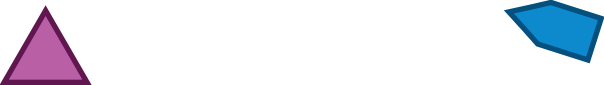 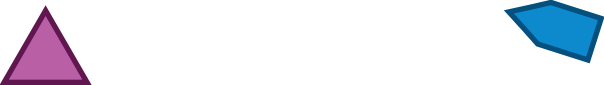 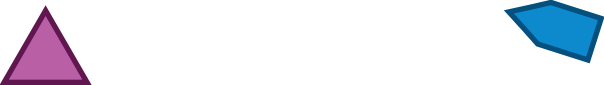 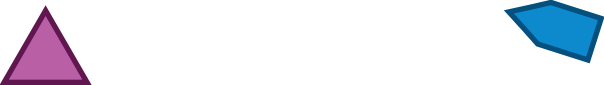 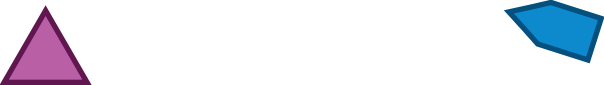 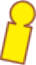 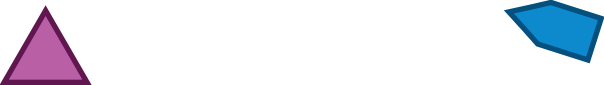 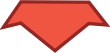 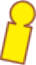 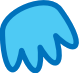 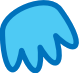 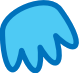 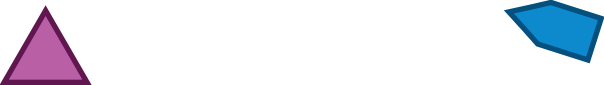 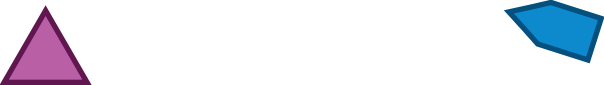 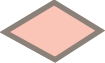 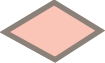 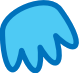 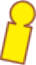 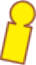 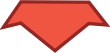 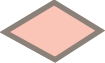 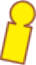 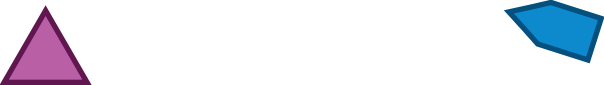 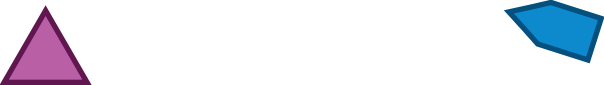 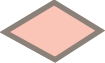 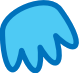 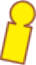 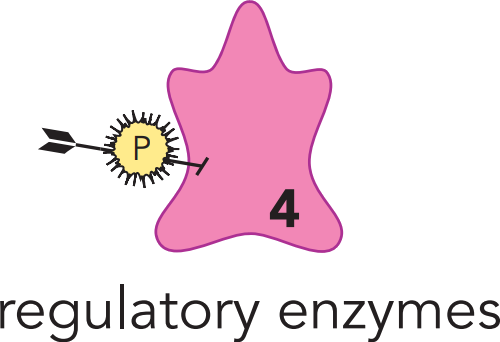 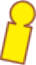 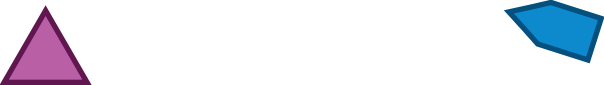 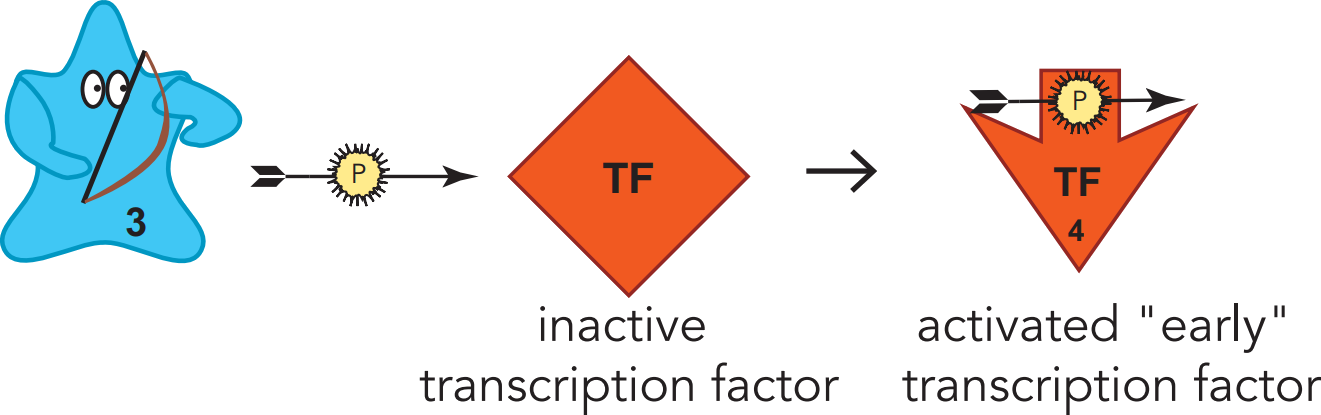 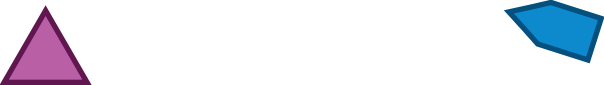 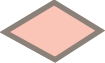 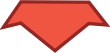 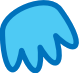 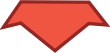 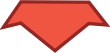 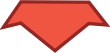 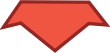 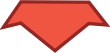 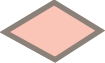 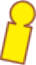 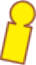 transcription factor
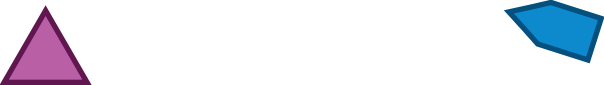 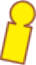 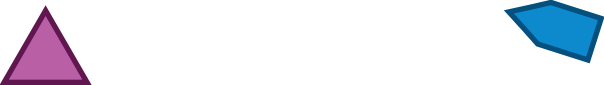 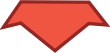 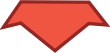 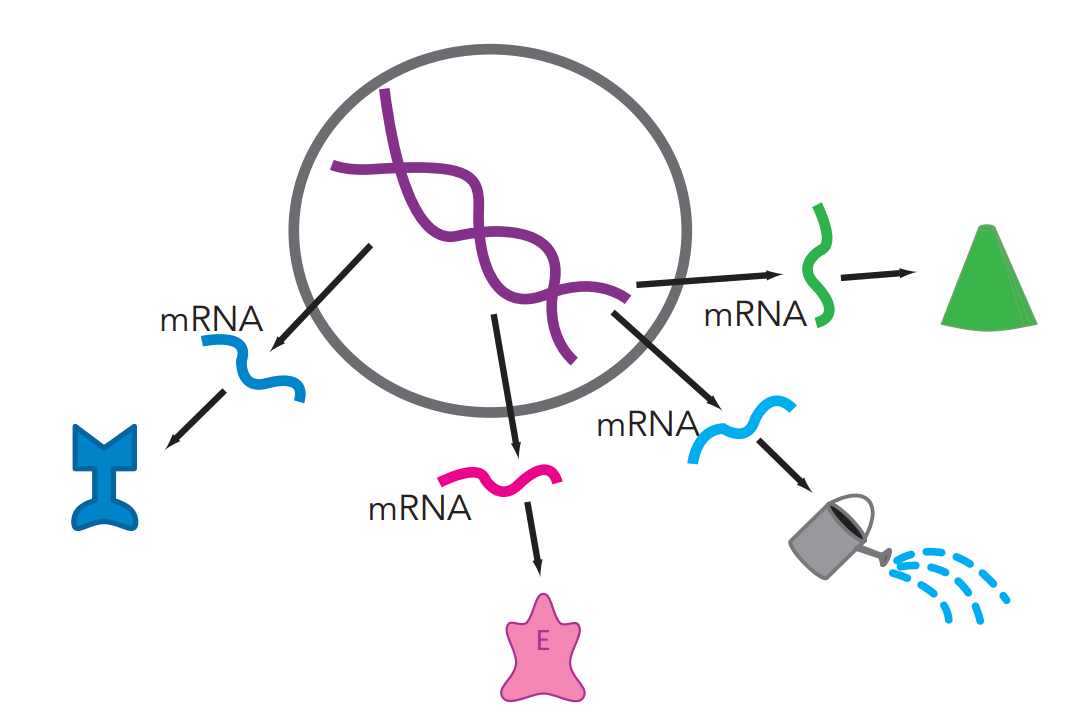 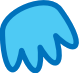 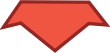 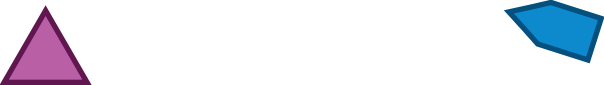 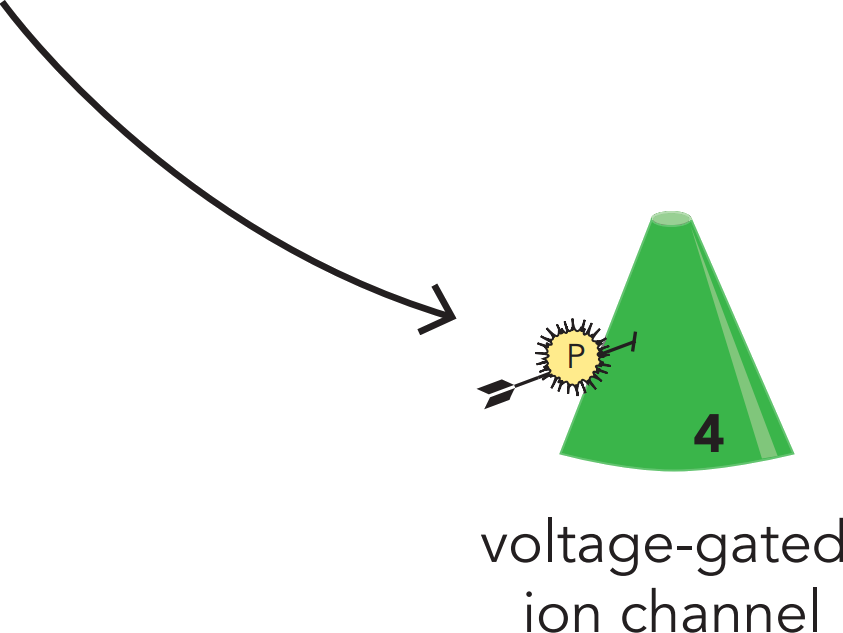 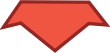 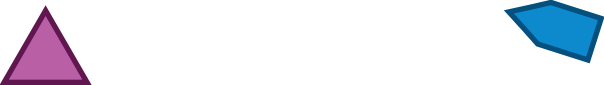 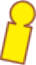 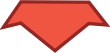 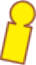 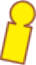 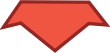 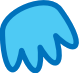 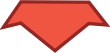 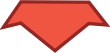 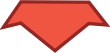 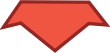 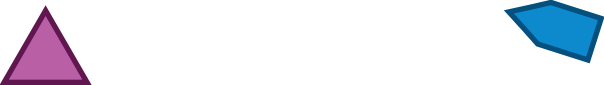 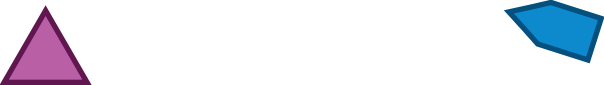 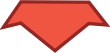 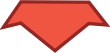 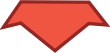 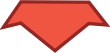 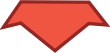 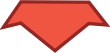 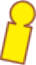 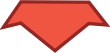 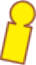 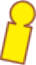 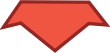 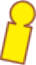 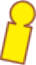 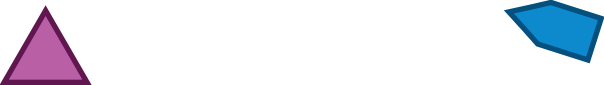 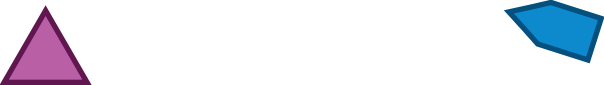 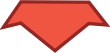 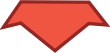 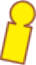 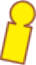 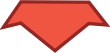 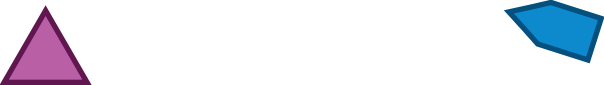 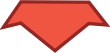 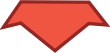 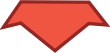 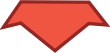 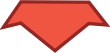 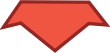 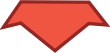 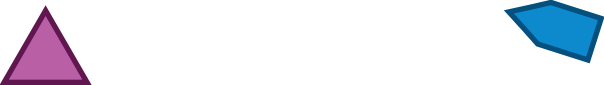 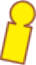 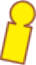 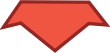 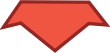 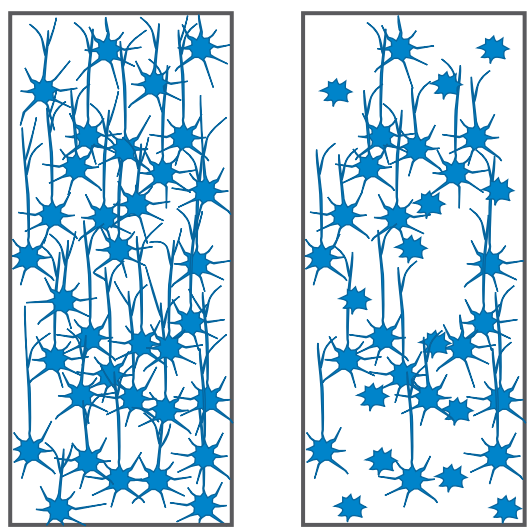 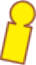 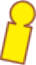 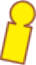 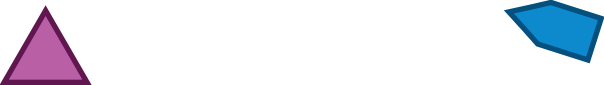 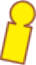 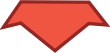 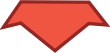 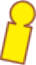 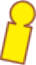 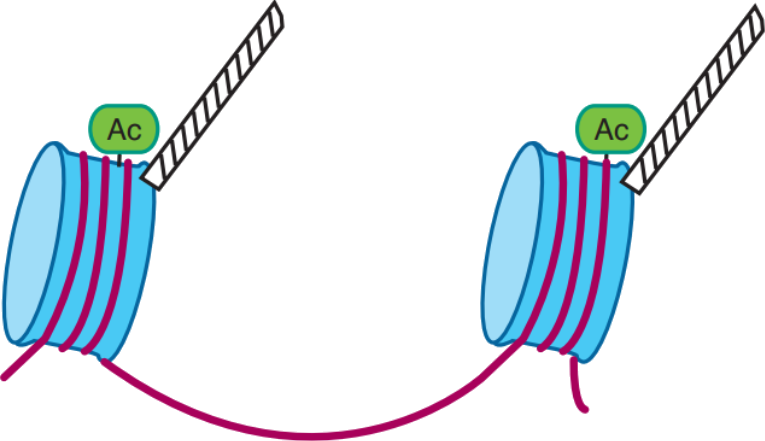 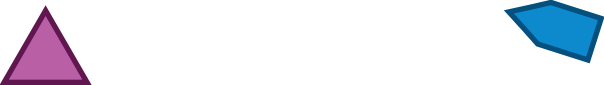 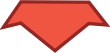 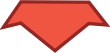 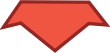 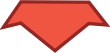 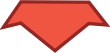 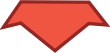 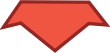 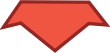 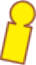 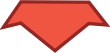 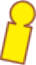 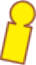 epigenetic changes
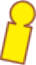 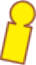 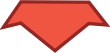 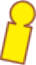 neurogenesis / synaptogenesis
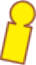 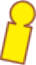 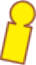 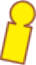 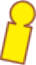 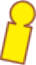 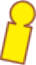 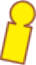 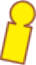 Serotonin (5HT) Interacts in a Neuronal Network to Regulate All Major Neurotransmitter Systems
Intracellular downstream effects
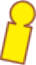 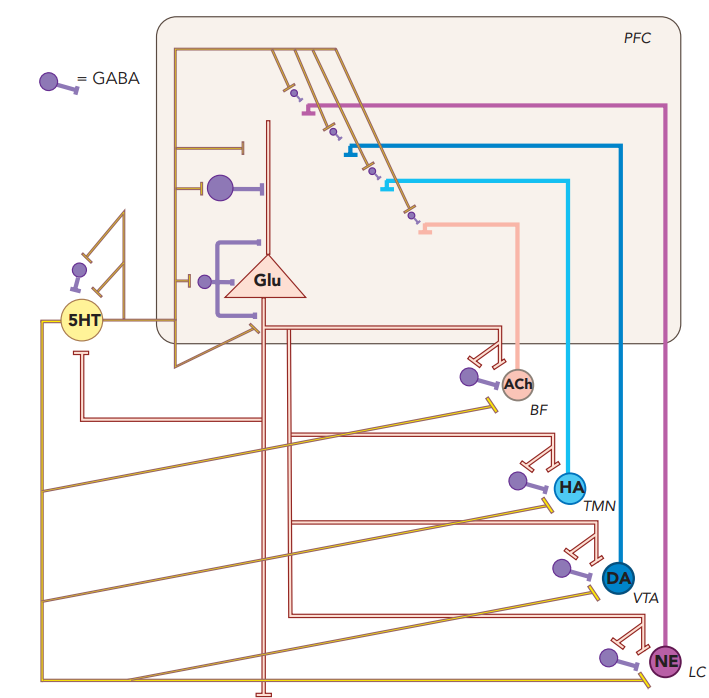 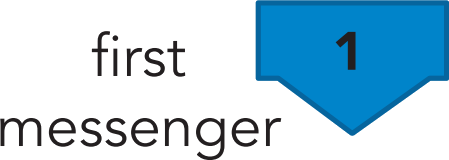 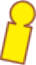 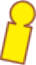 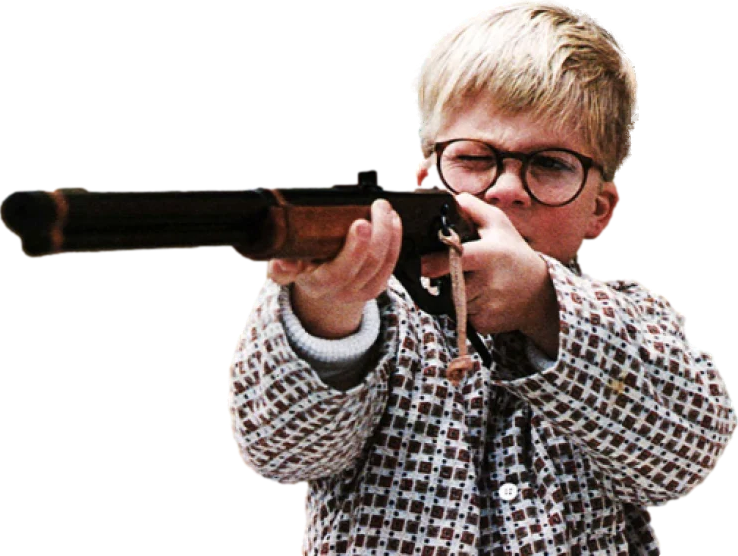 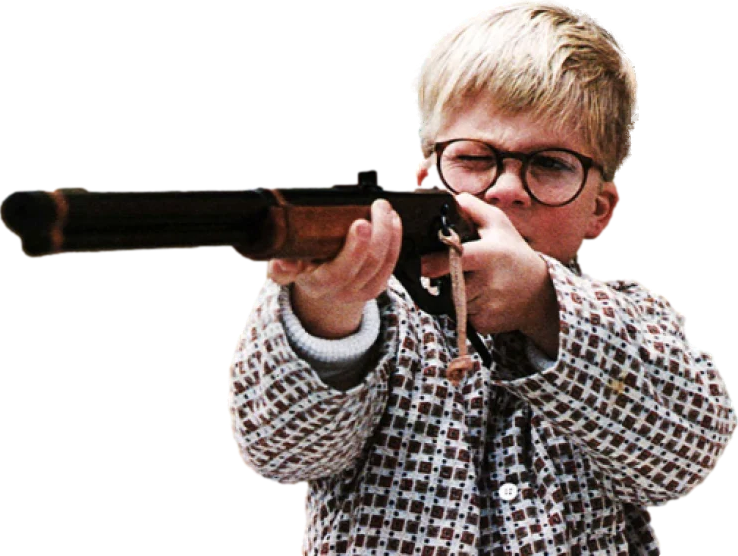 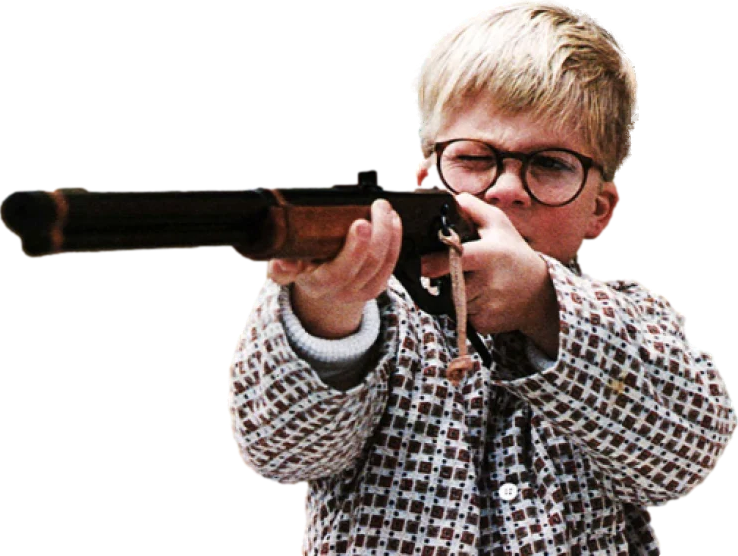 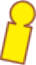 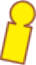 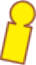 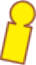 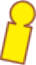 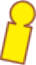 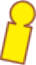 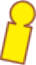 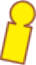 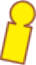 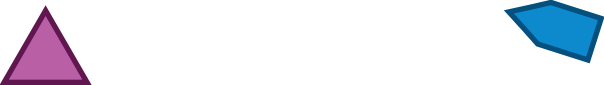 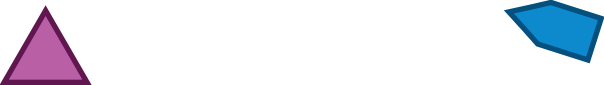 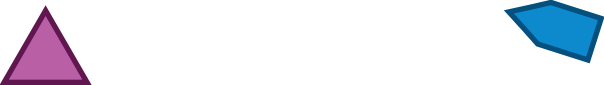 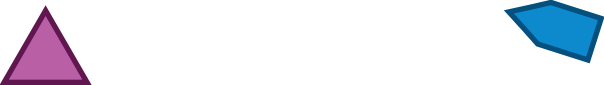 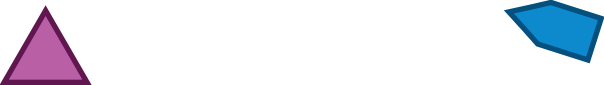 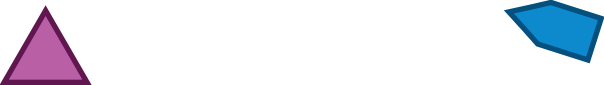 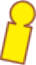 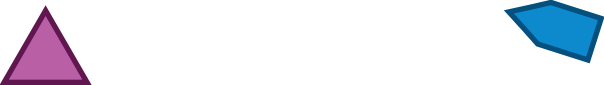 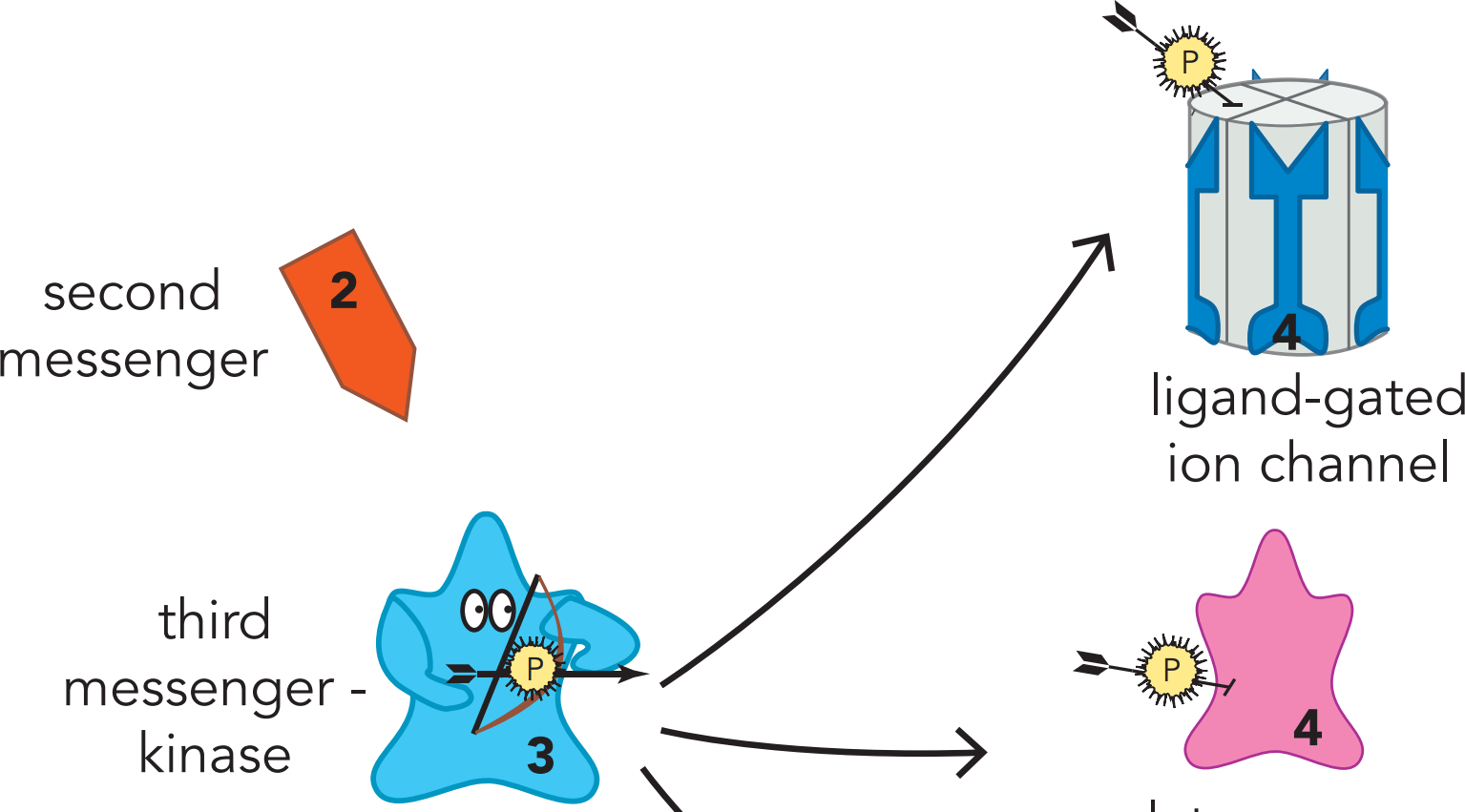 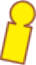 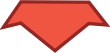 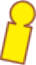 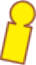 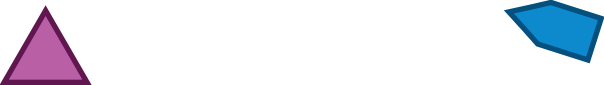 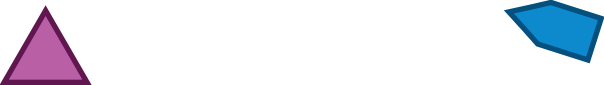 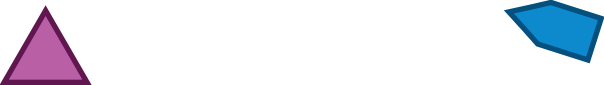 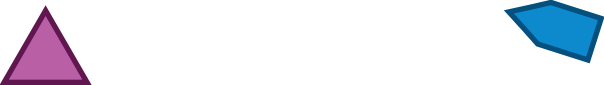 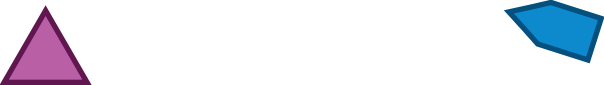 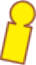 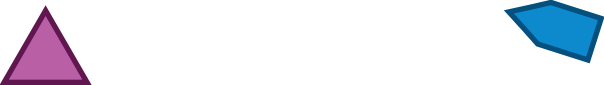 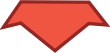 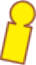 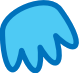 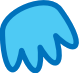 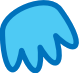 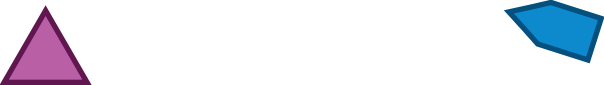 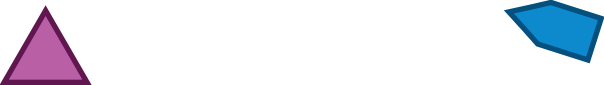 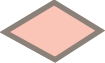 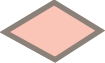 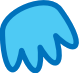 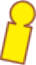 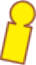 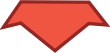 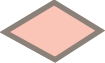 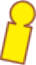 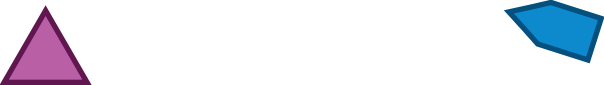 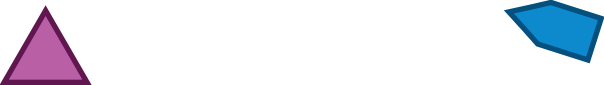 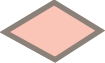 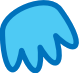 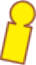 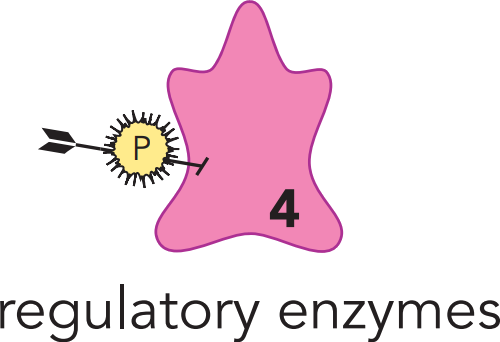 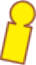 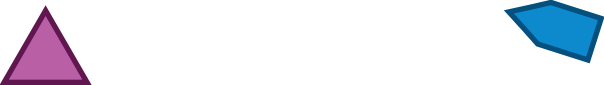 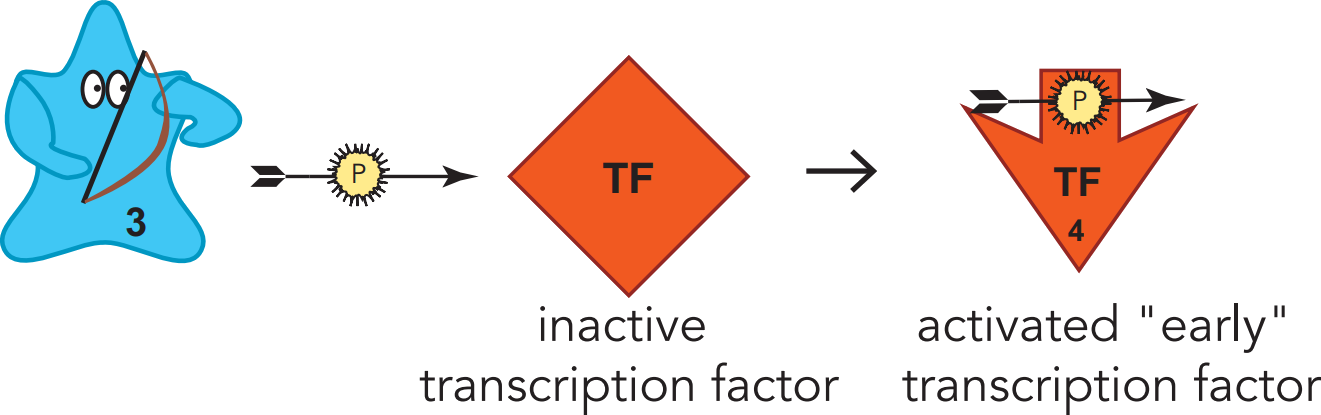 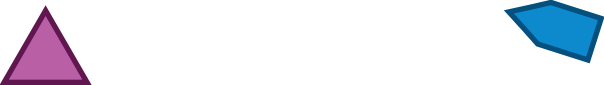 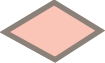 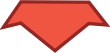 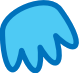 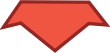 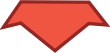 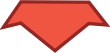 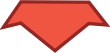 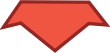 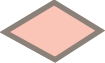 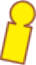 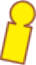 transcription factor
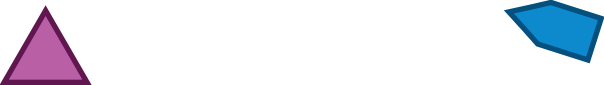 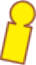 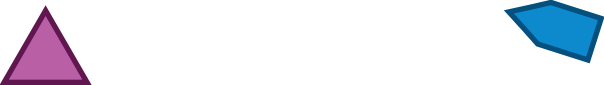 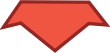 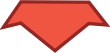 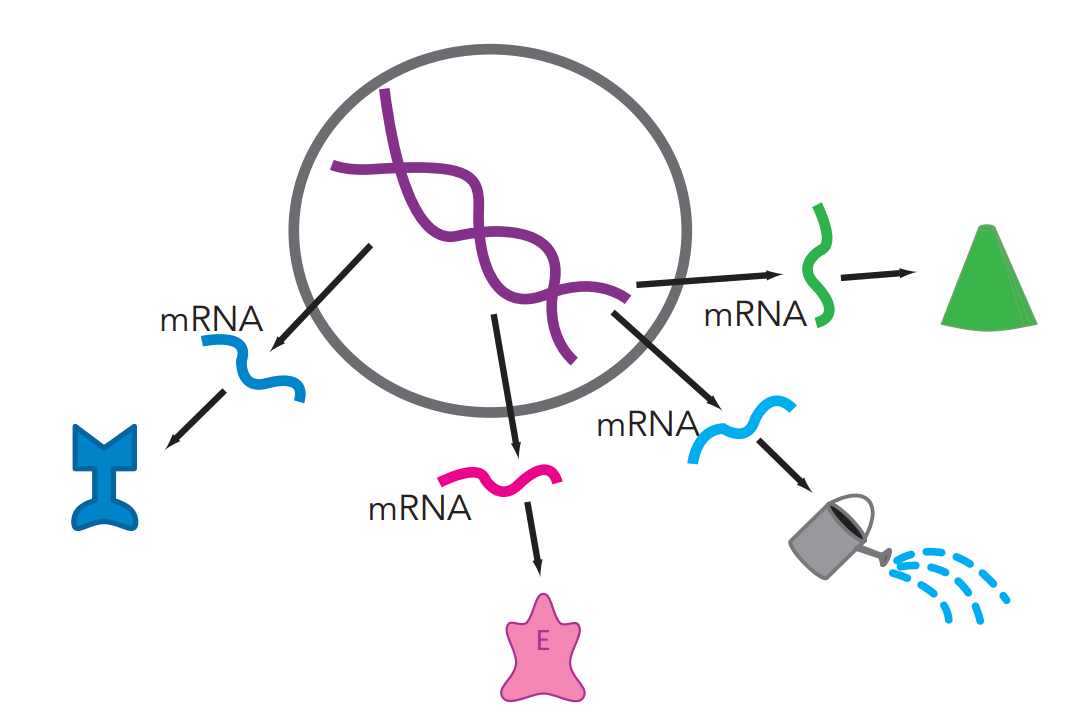 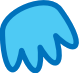 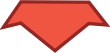 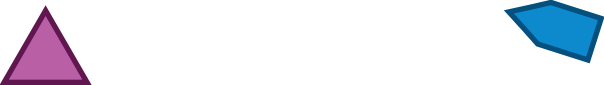 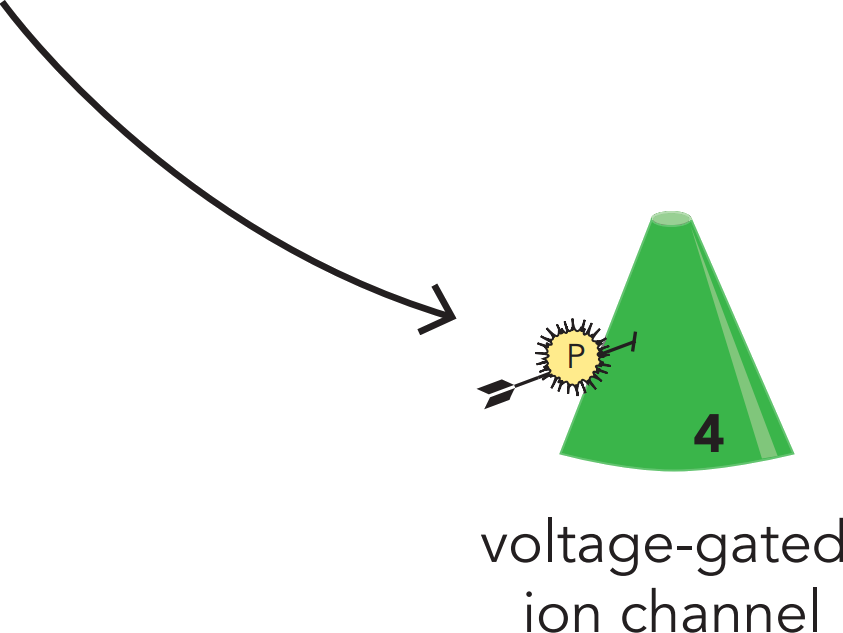 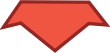 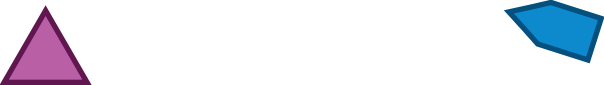 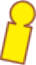 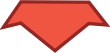 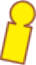 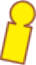 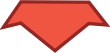 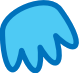 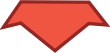 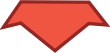 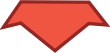 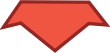 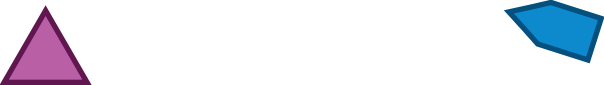 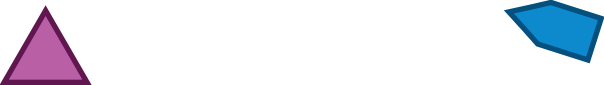 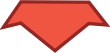 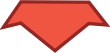 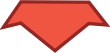 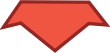 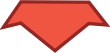 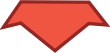 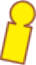 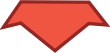 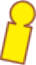 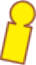 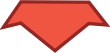 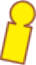 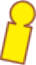 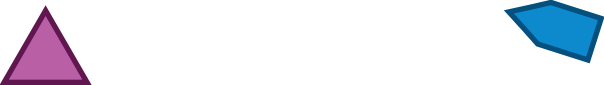 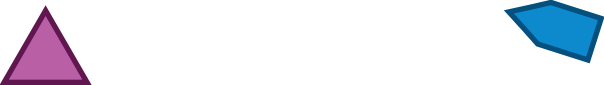 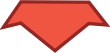 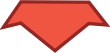 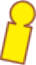 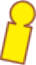 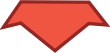 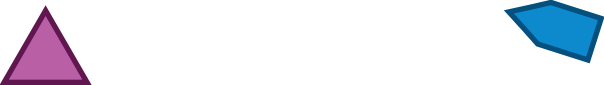 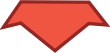 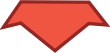 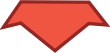 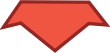 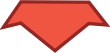 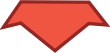 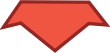 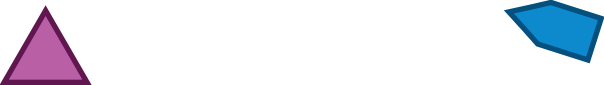 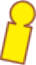 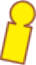 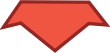 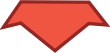 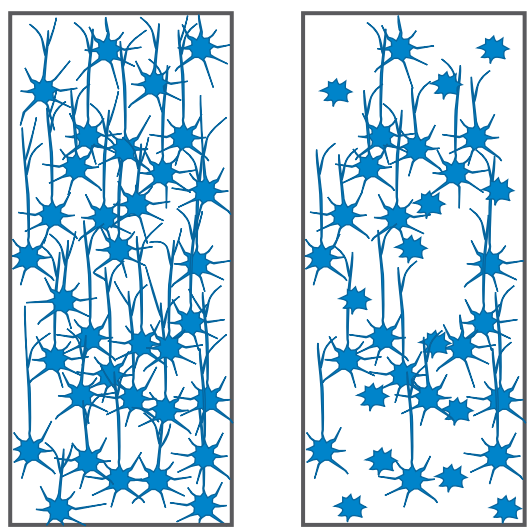 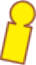 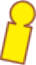 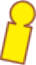 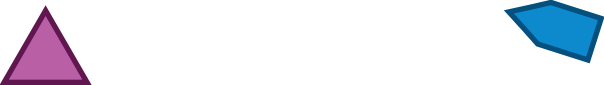 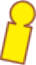 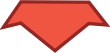 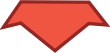 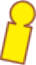 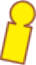 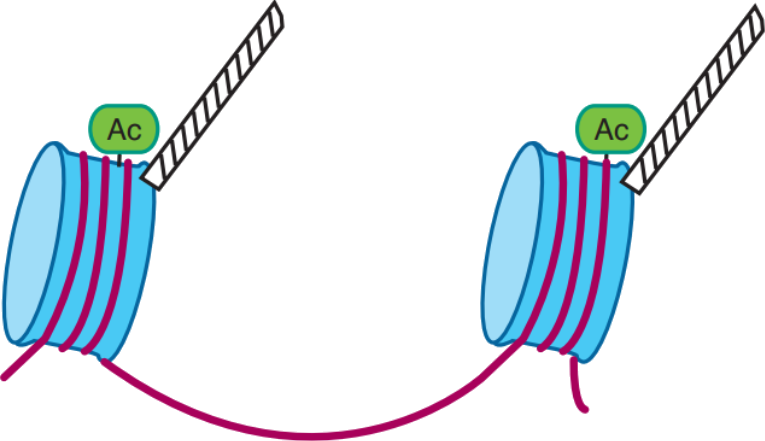 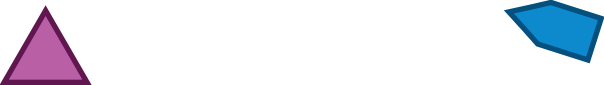 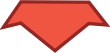 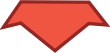 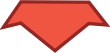 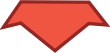 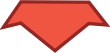 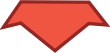 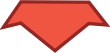 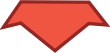 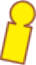 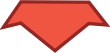 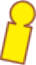 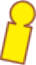 epigenetic changes
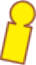 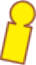 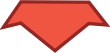 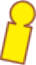 neurogenesis / synaptogenesis
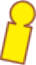 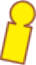 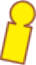 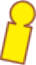 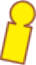 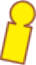 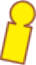 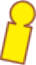 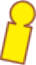 Serotonin (5HT) Interacts in a Neuronal Network to Regulate All Major Neurotransmitter Systems
Intracellular downstream effects
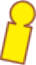 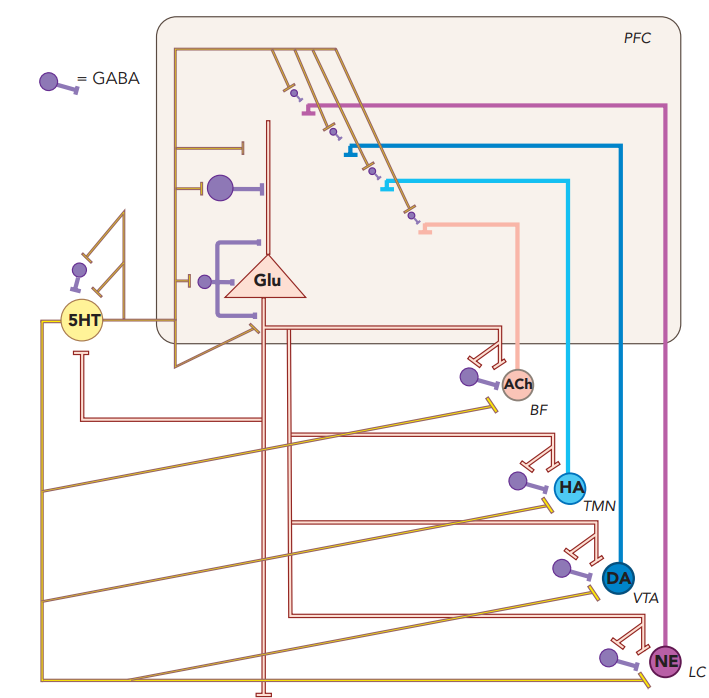 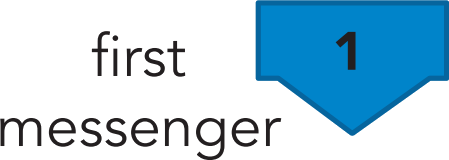 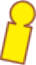 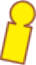 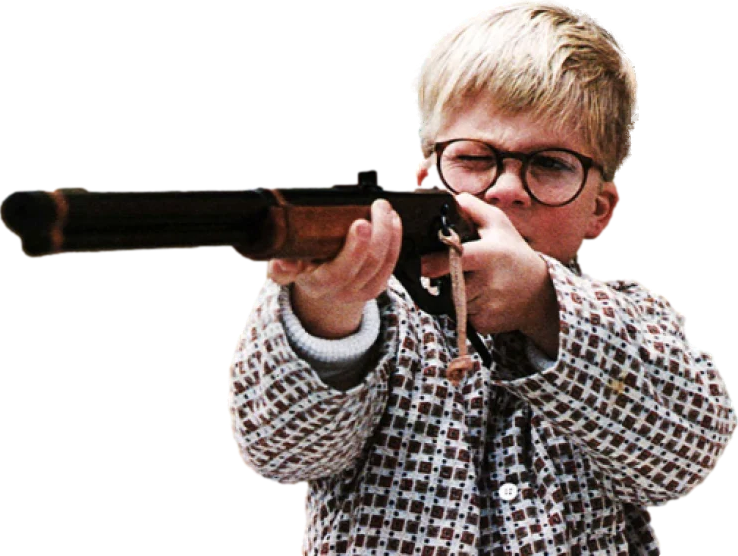 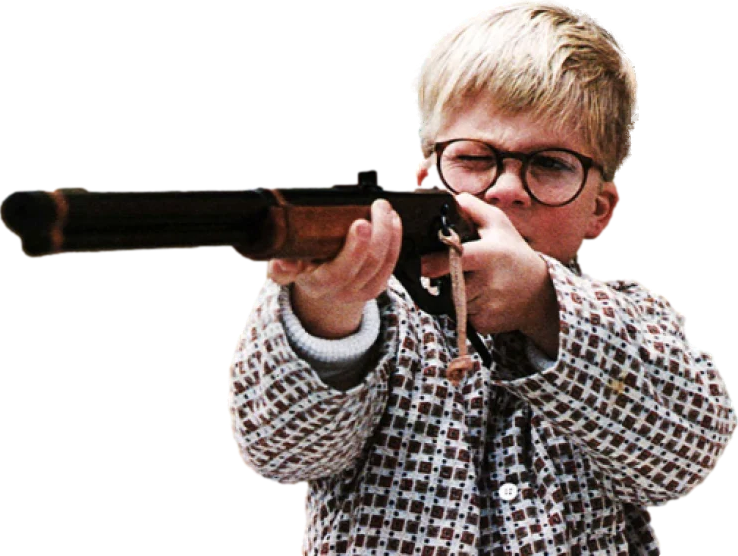 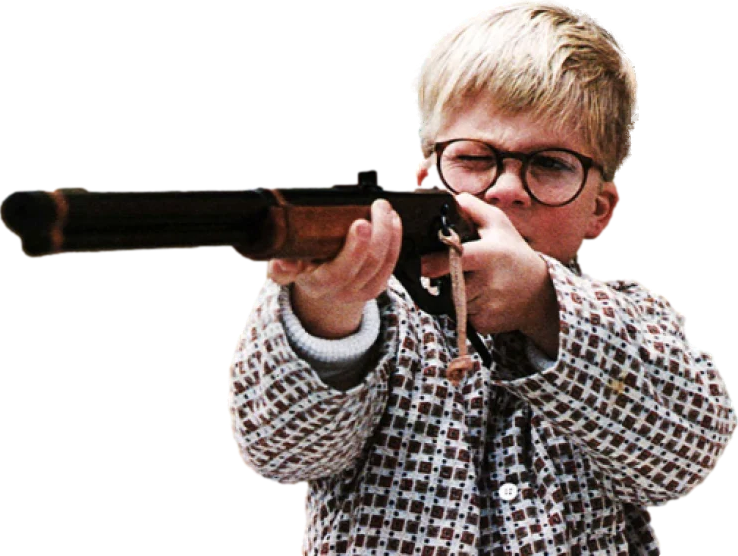 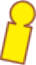 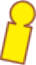 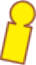 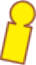 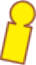 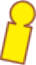 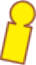 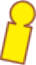 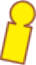 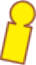 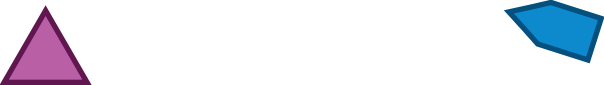 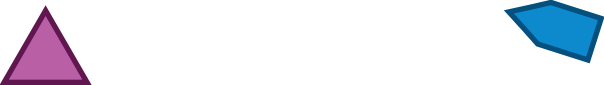 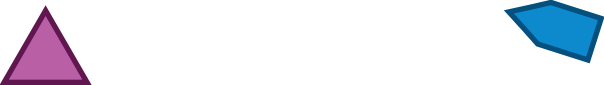 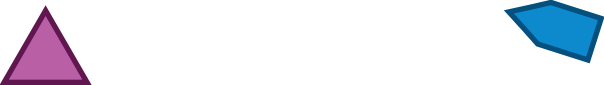 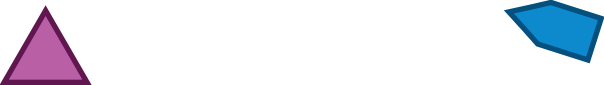 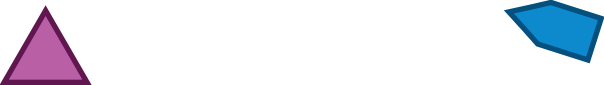 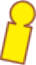 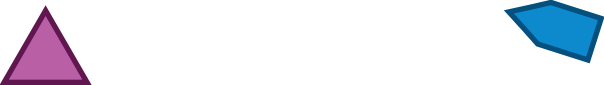 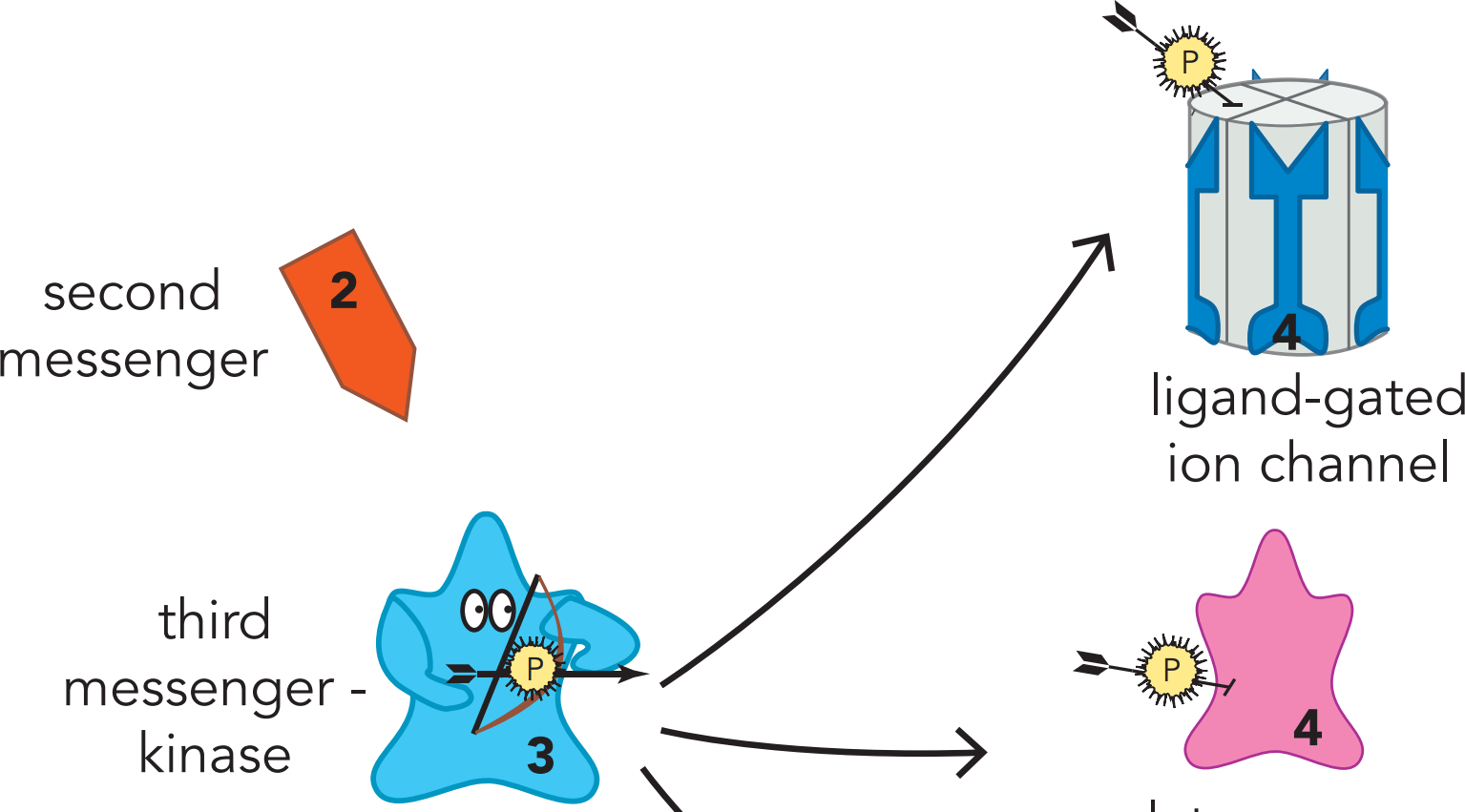 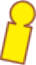 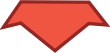 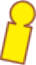 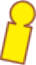 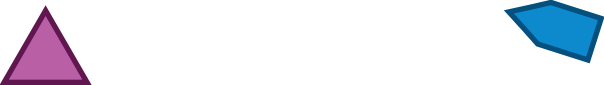 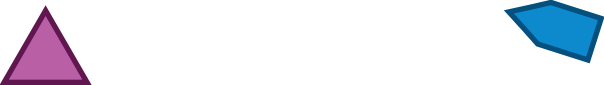 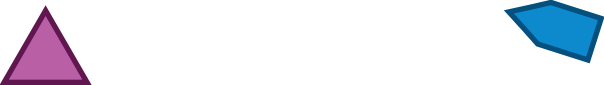 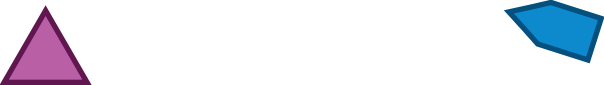 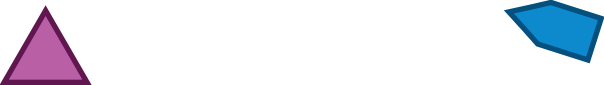 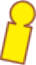 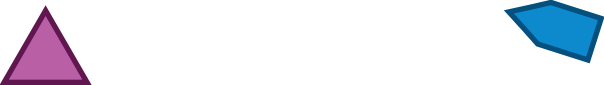 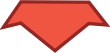 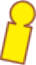 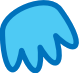 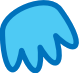 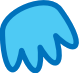 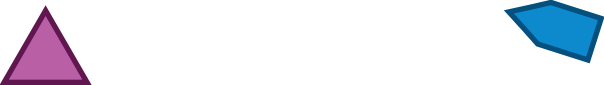 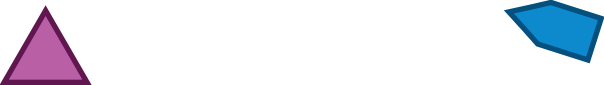 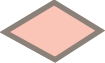 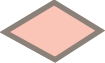 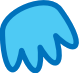 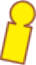 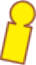 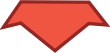 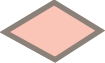 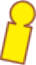 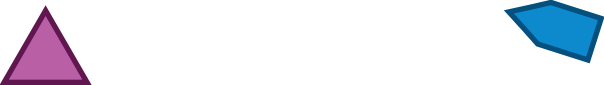 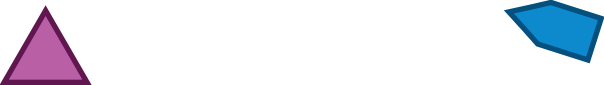 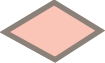 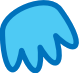 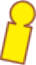 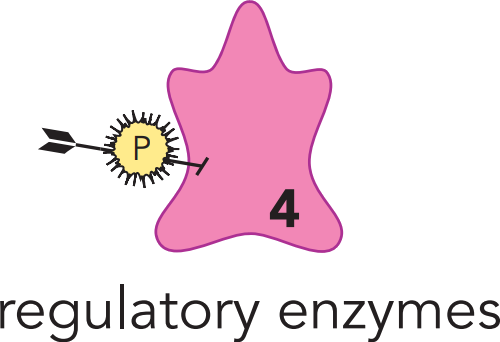 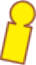 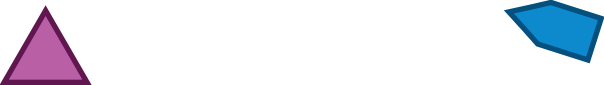 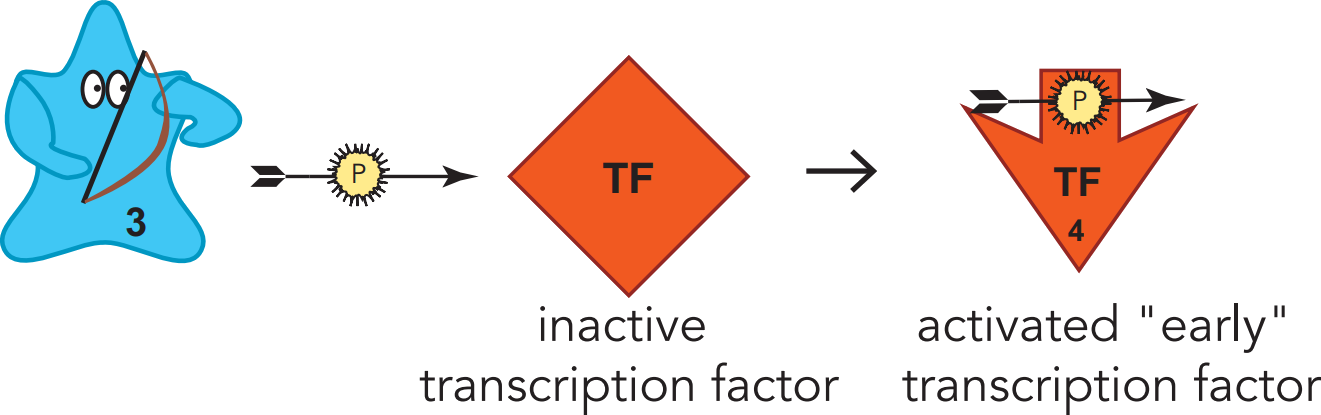 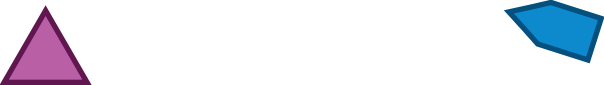 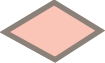 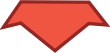 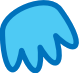 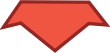 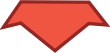 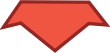 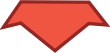 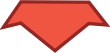 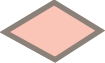 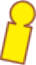 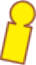 transcription factor
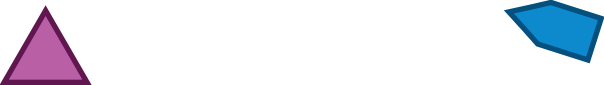 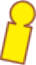 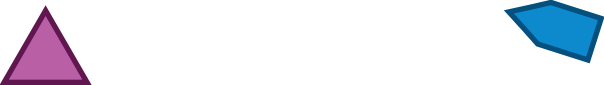 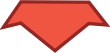 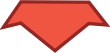 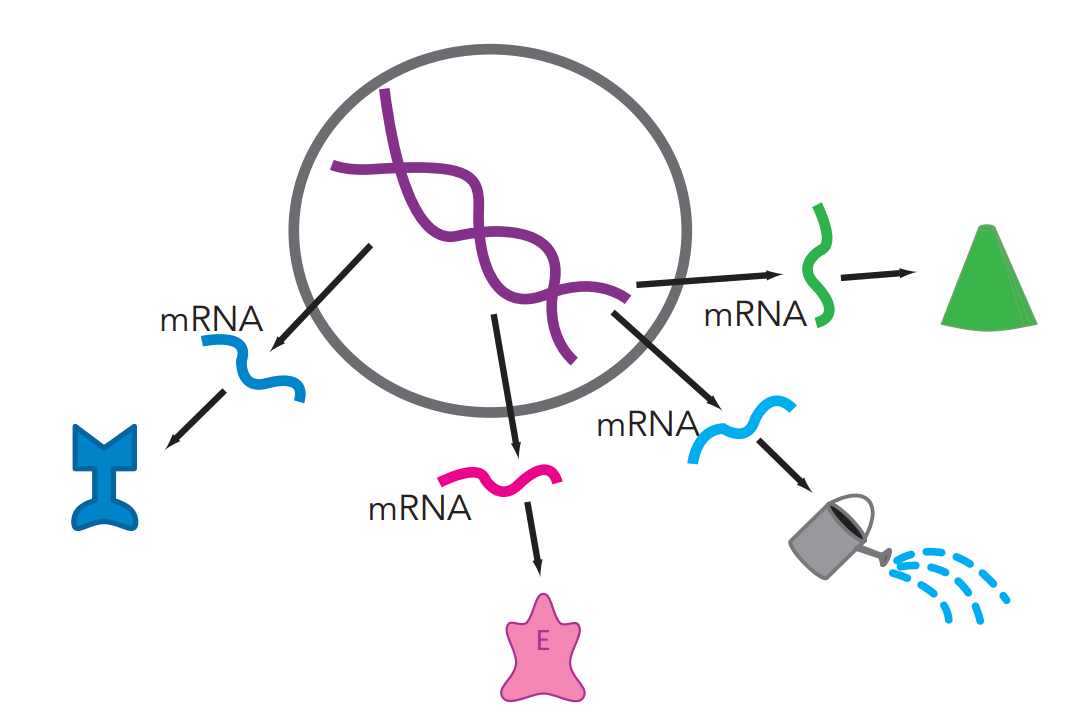 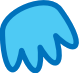 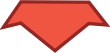 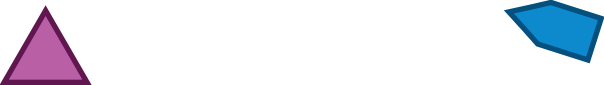 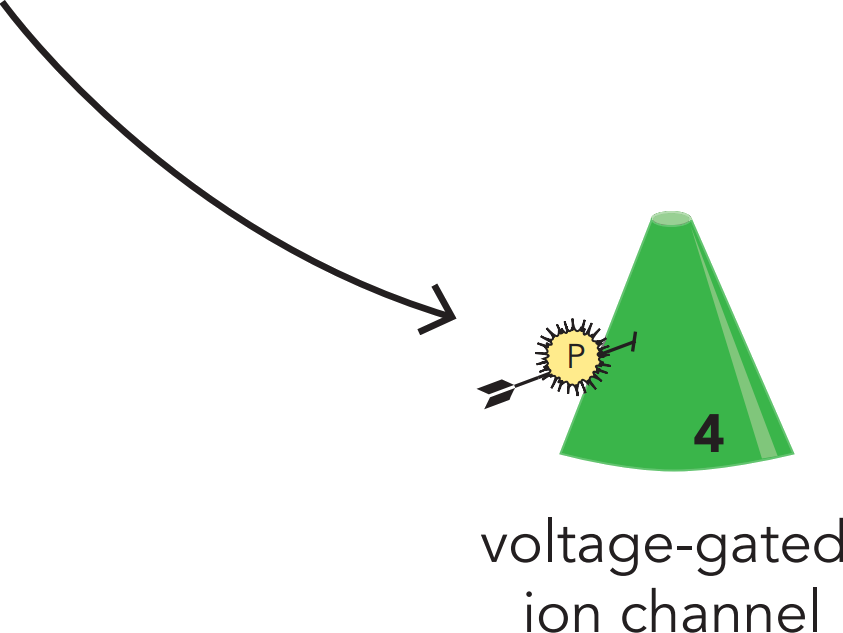 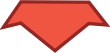 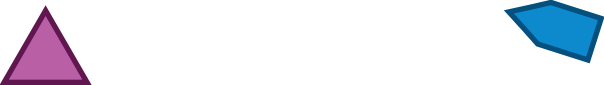 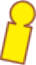 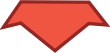 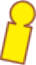 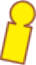 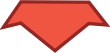 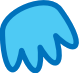 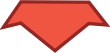 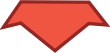 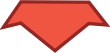 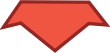 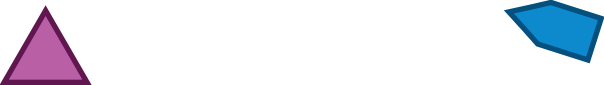 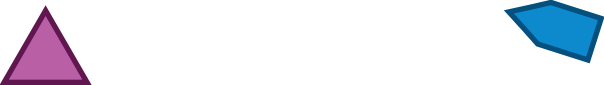 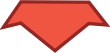 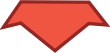 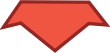 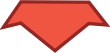 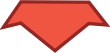 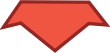 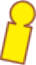 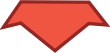 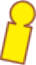 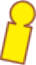 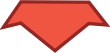 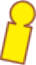 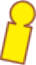 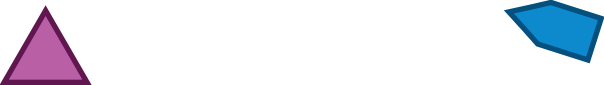 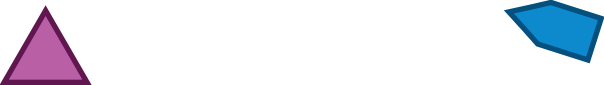 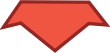 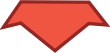 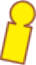 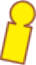 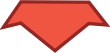 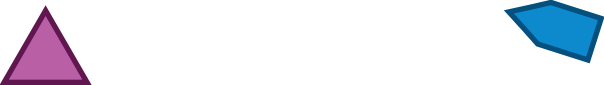 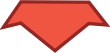 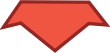 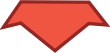 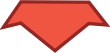 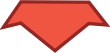 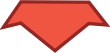 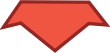 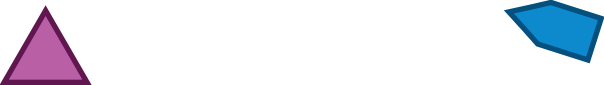 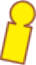 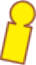 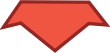 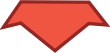 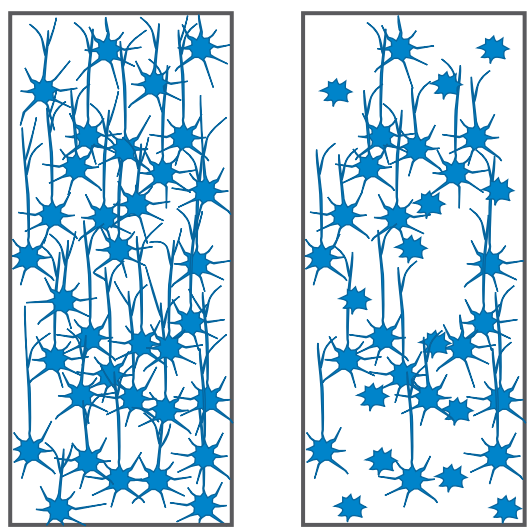 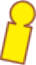 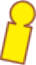 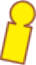 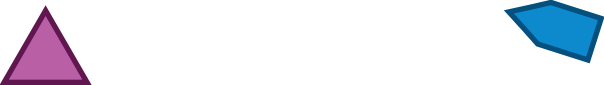 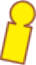 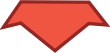 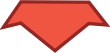 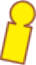 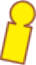 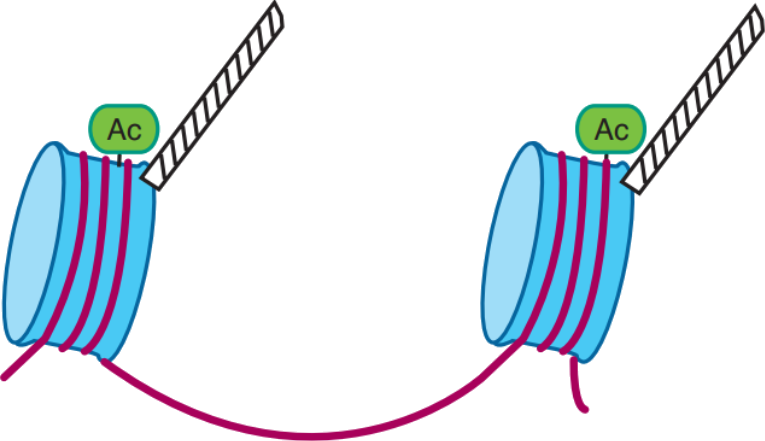 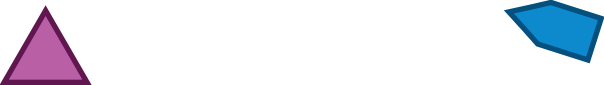 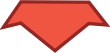 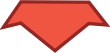 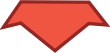 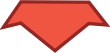 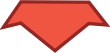 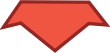 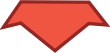 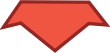 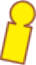 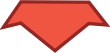 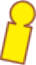 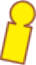 epigenetic changes
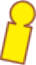 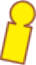 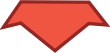 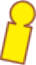 neurogenesis / synaptogenesis
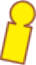 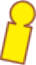 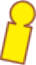 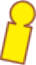 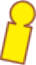 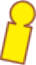 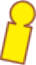 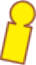 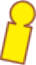 Serotonin (5HT) Interacts in a Neuronal Network to Regulate All Major Neurotransmitter Systems
Intracellular downstream effects
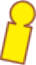 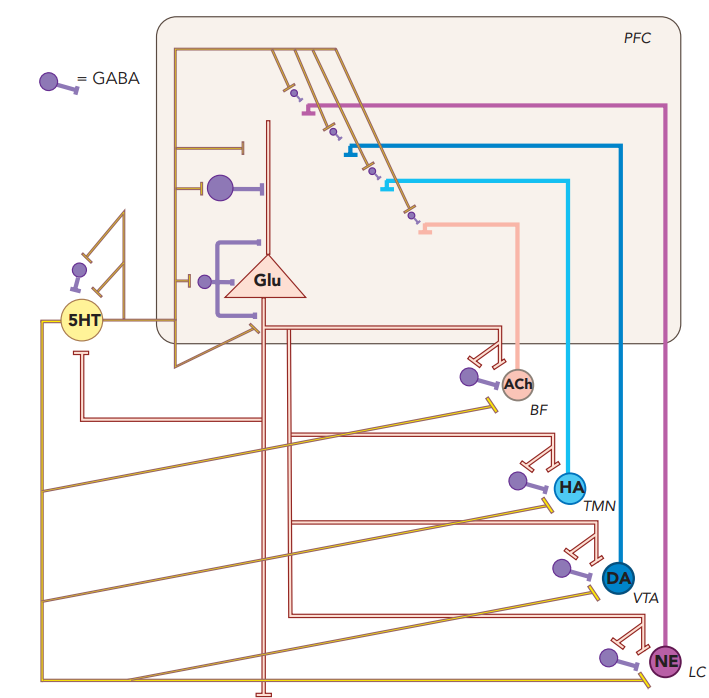 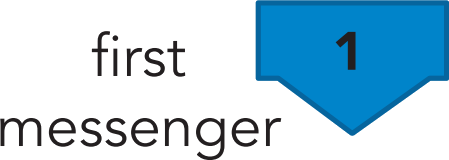 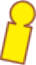 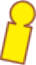 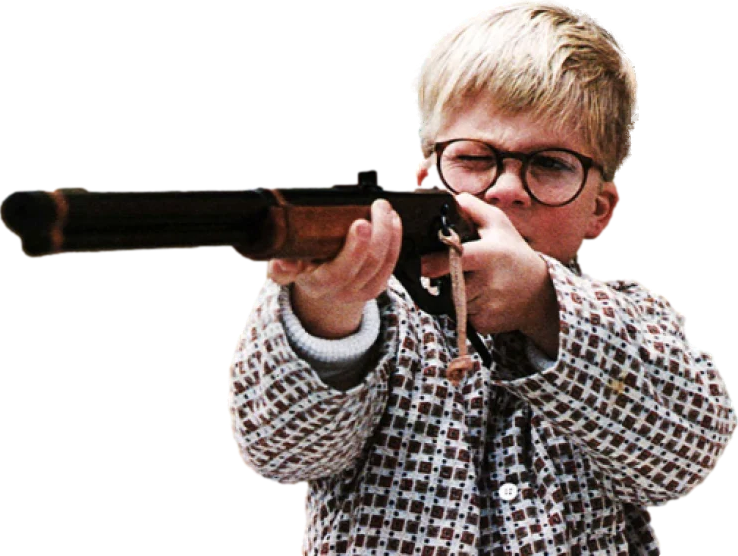 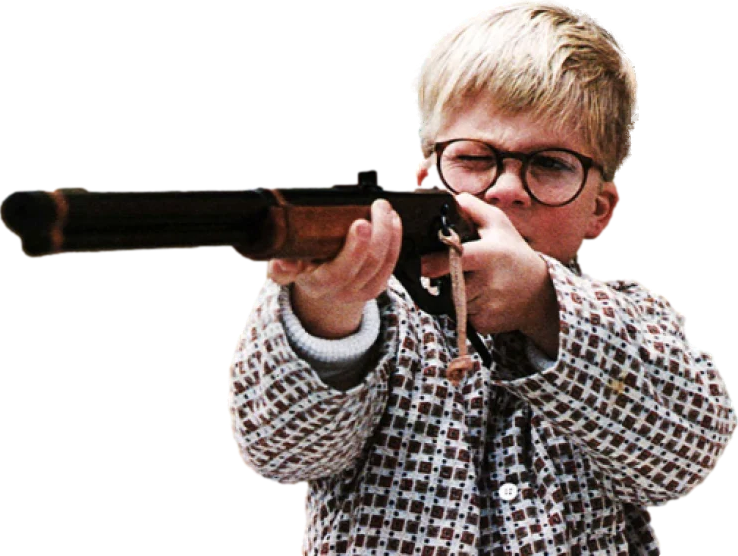 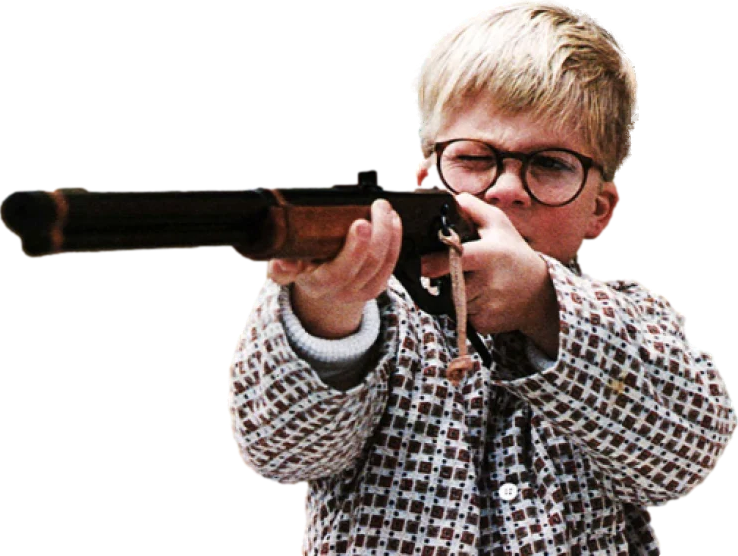 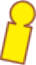 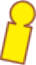 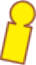 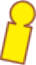 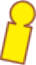 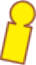 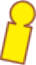 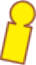 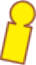 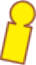 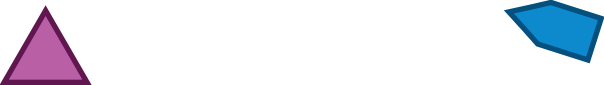 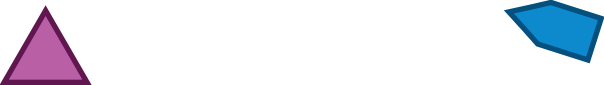 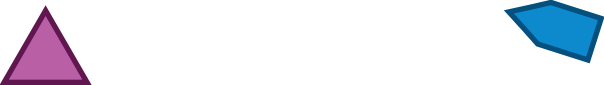 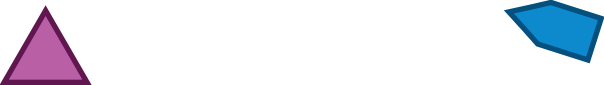 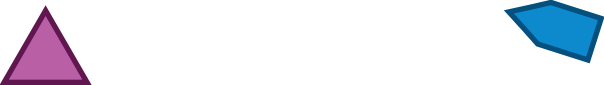 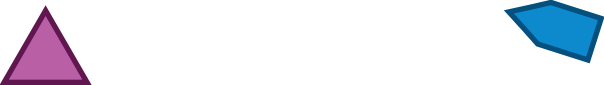 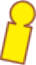 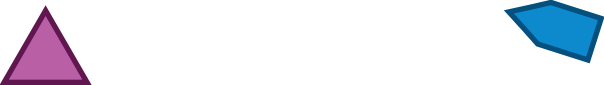 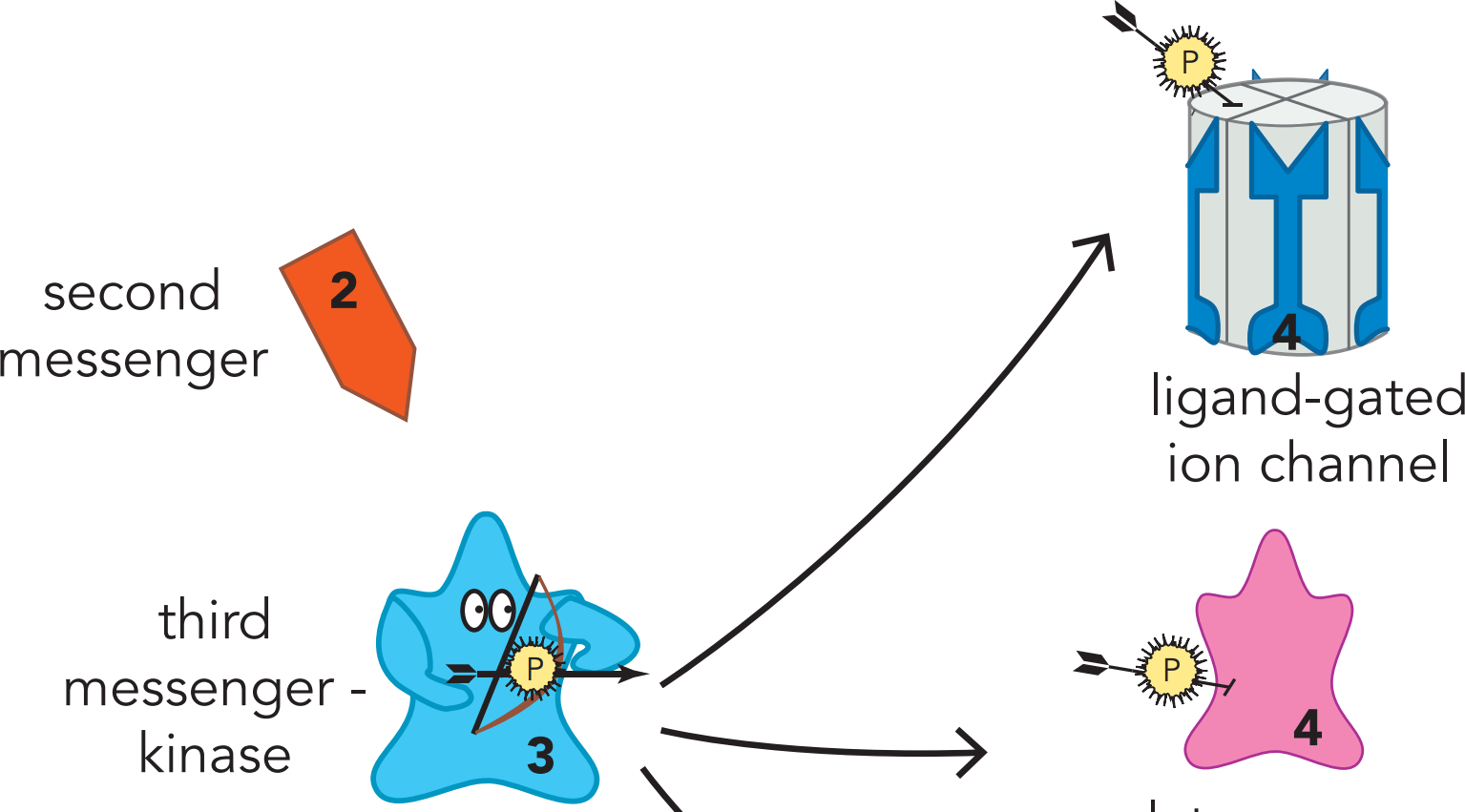 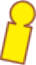 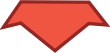 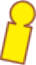 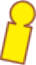 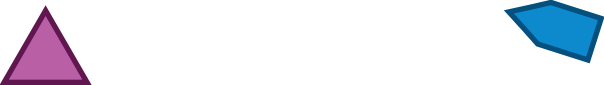 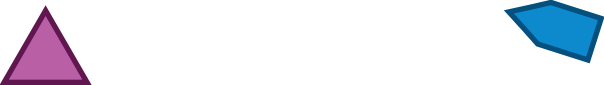 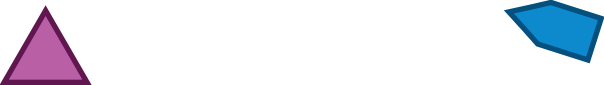 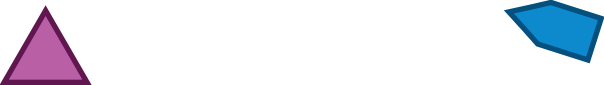 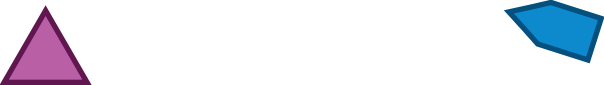 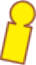 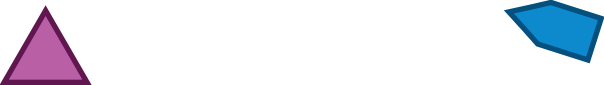 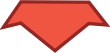 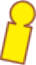 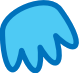 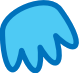 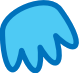 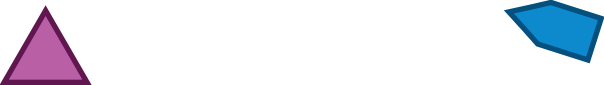 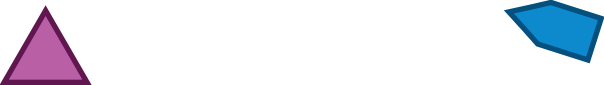 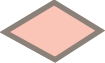 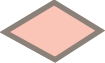 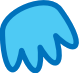 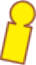 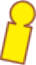 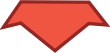 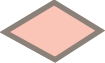 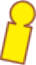 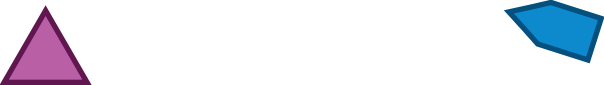 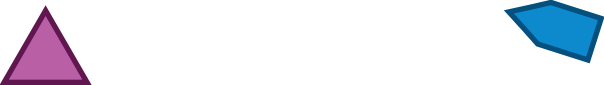 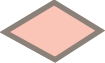 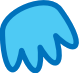 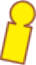 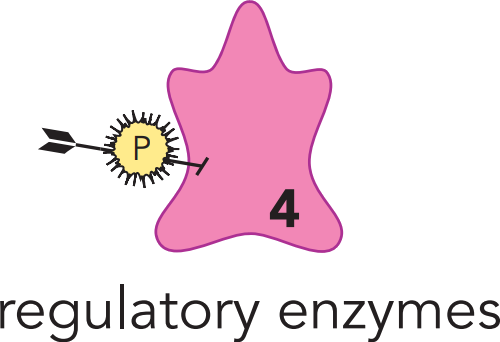 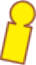 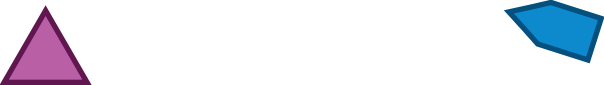 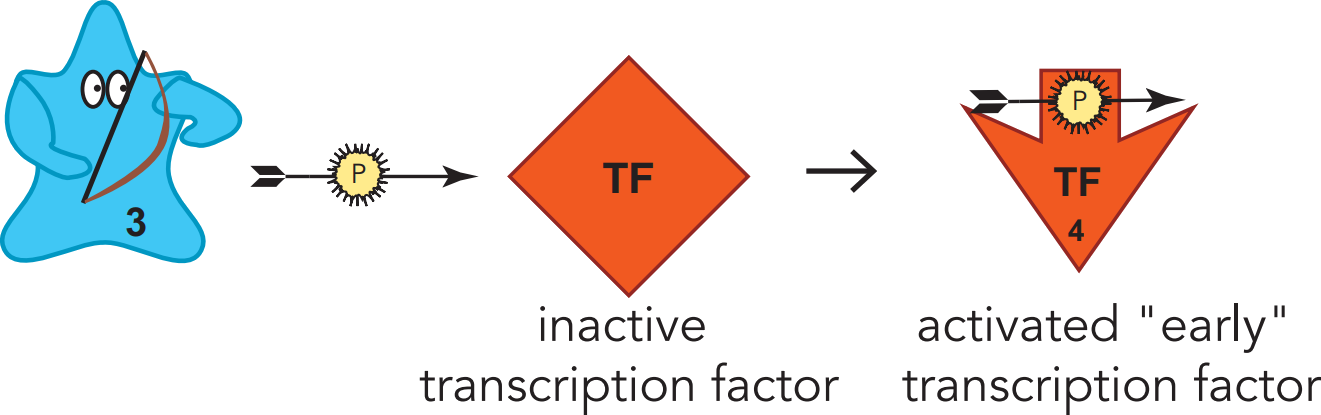 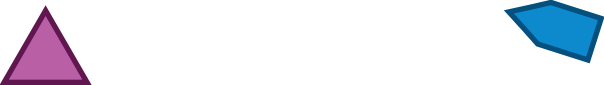 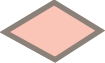 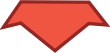 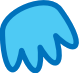 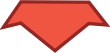 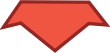 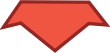 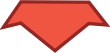 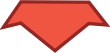 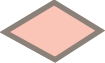 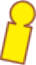 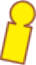 transcription factor
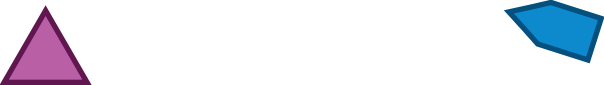 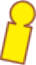 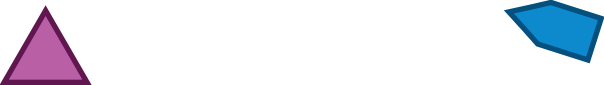 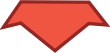 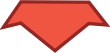 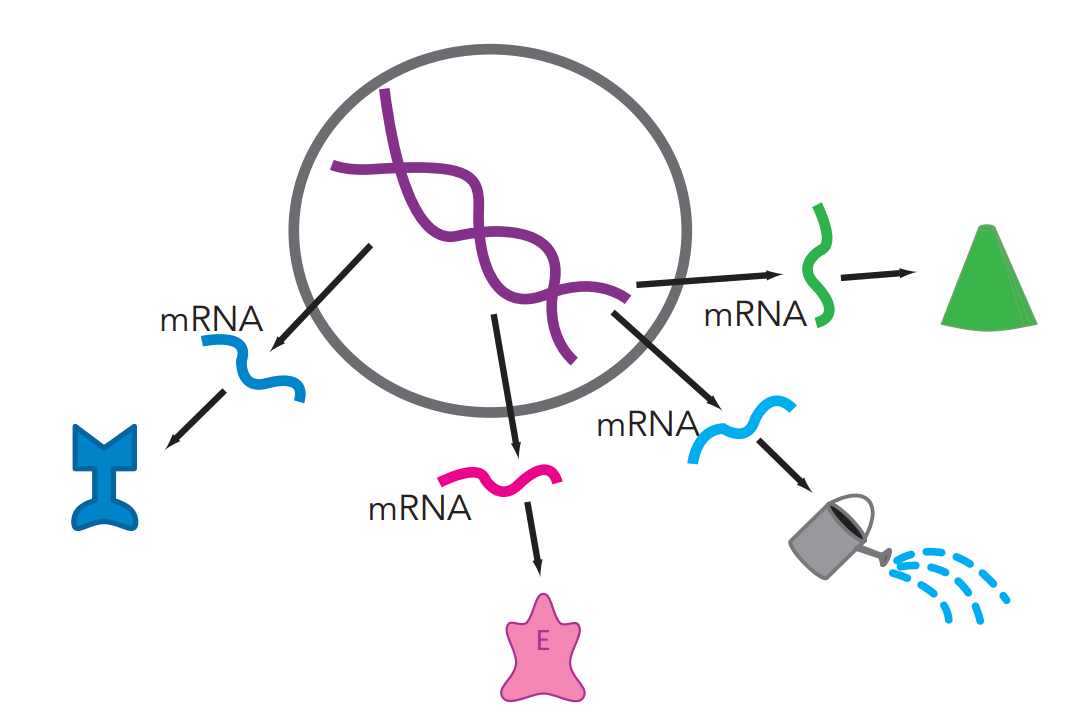 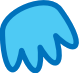 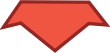 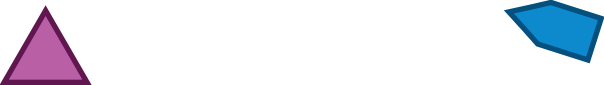 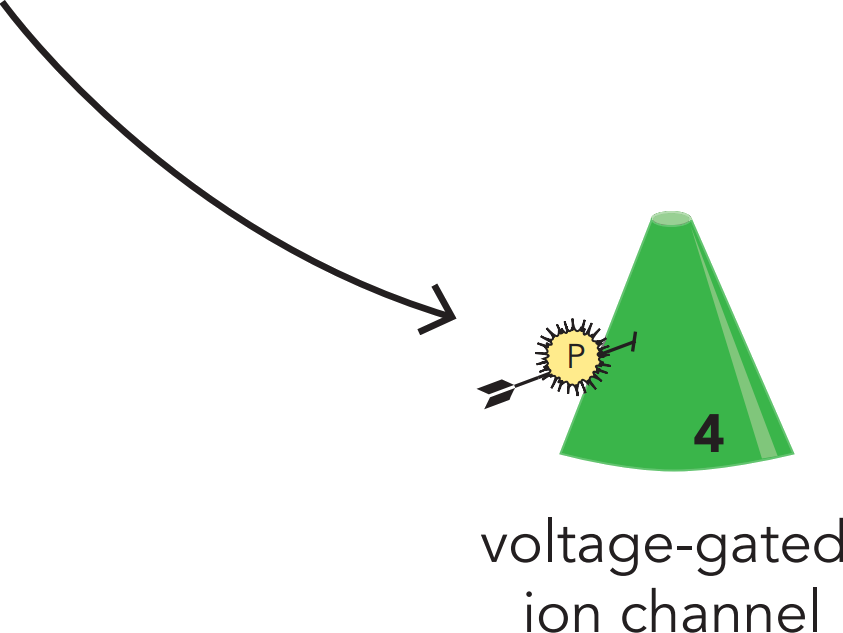 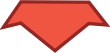 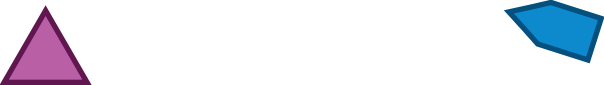 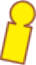 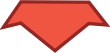 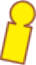 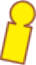 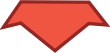 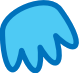 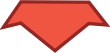 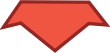 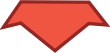 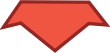 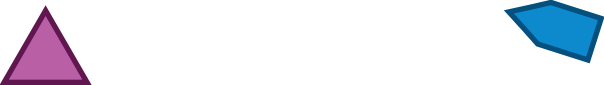 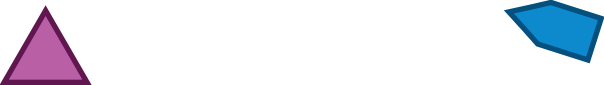 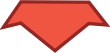 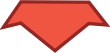 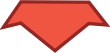 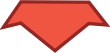 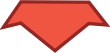 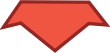 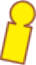 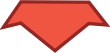 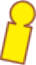 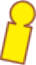 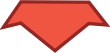 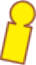 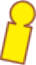 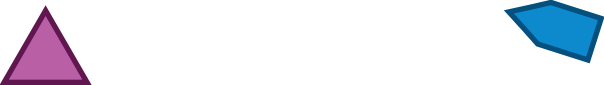 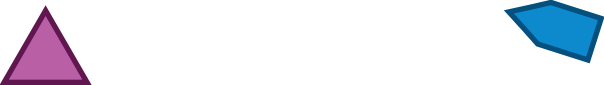 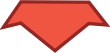 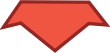 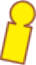 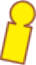 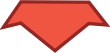 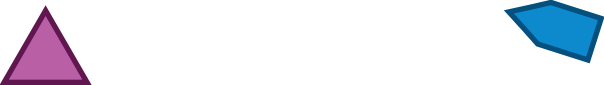 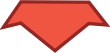 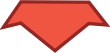 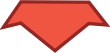 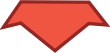 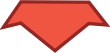 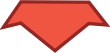 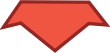 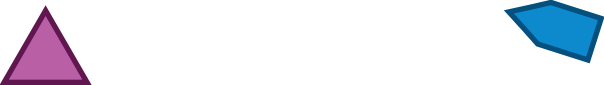 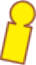 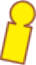 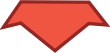 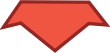 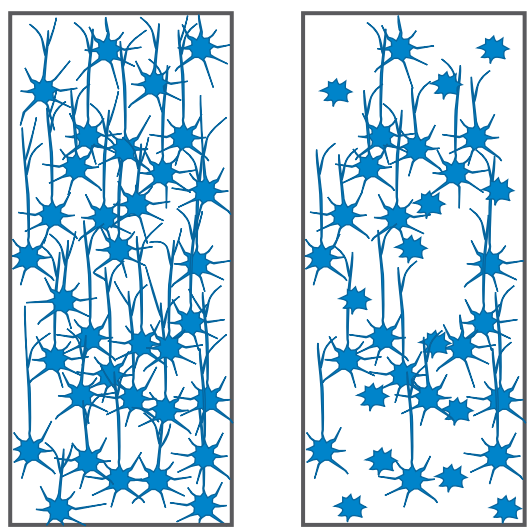 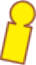 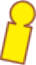 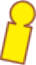 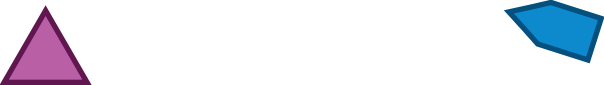 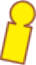 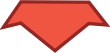 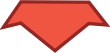 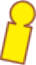 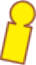 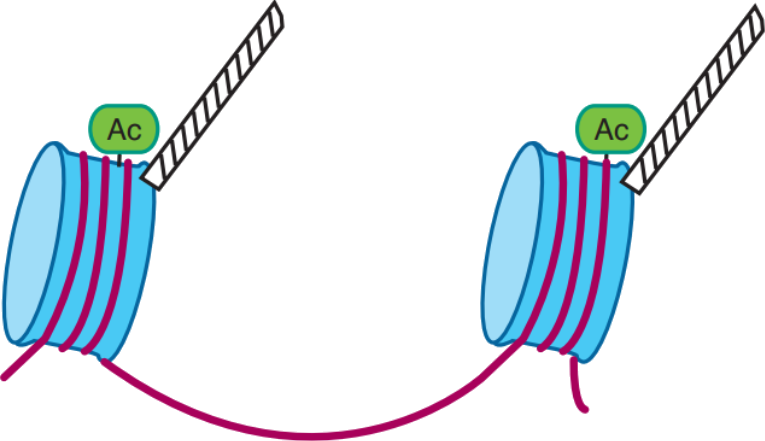 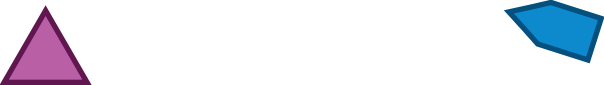 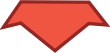 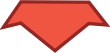 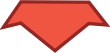 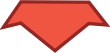 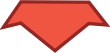 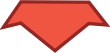 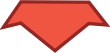 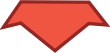 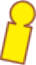 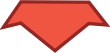 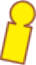 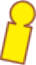 epigenetic changes
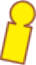 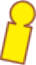 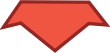 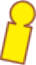 neurogenesis / synaptogenesis
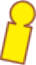 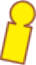 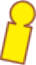 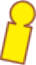 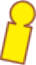 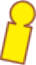 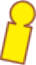 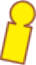 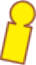 Serotonin (5HT) Interacts in a Neuronal Network to Regulate All Major Neurotransmitter Systems
Intracellular downstream effects
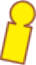 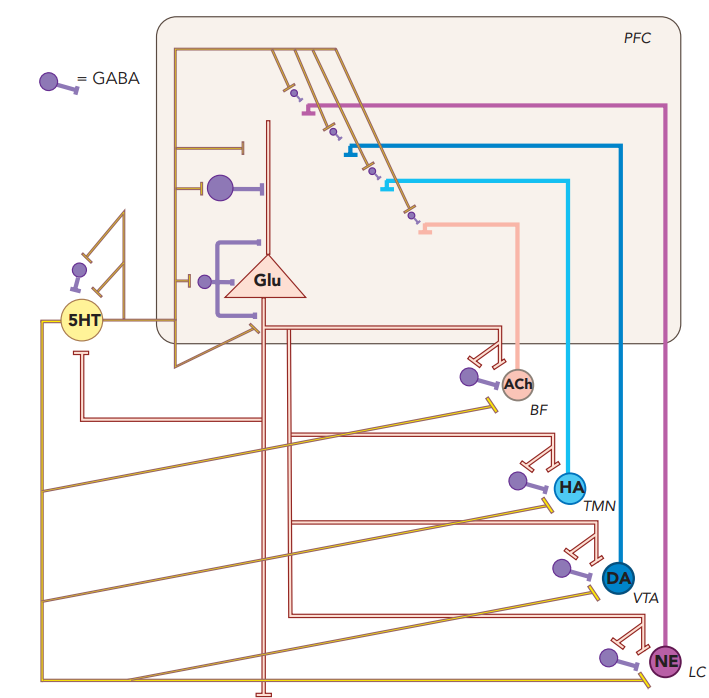 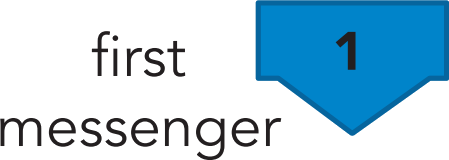 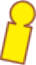 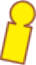 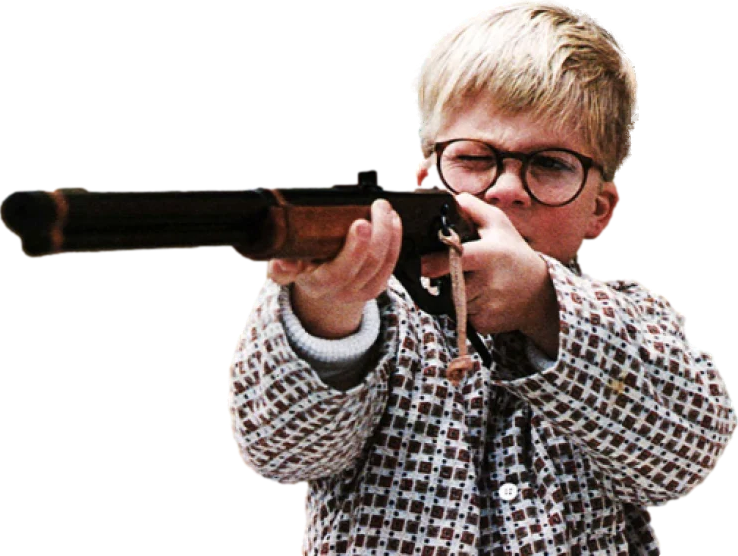 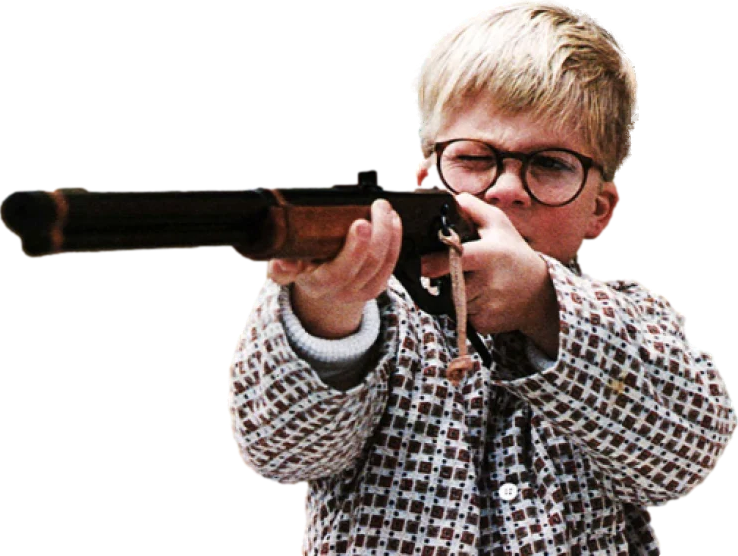 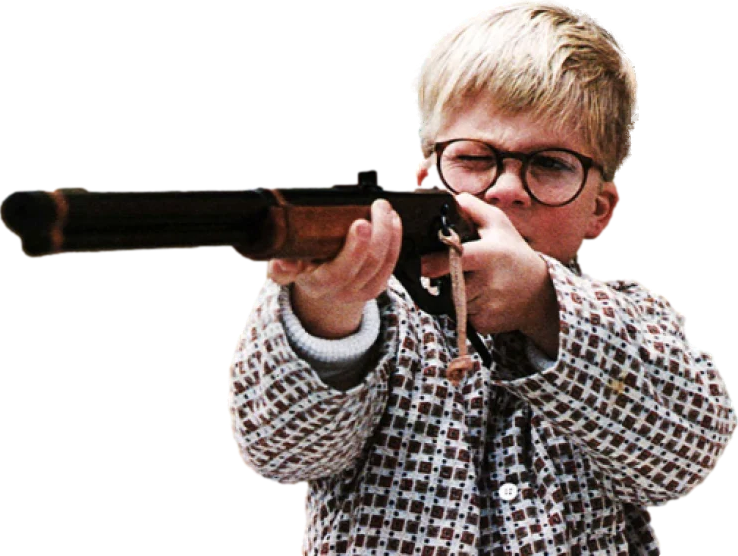 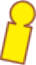 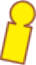 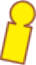 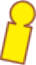 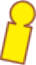 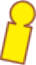 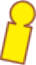 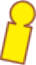 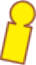 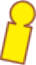 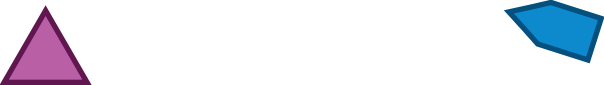 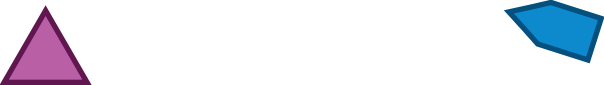 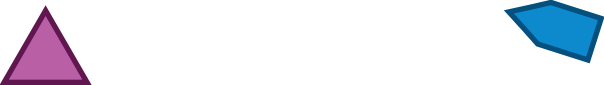 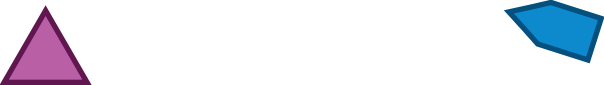 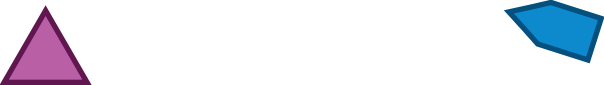 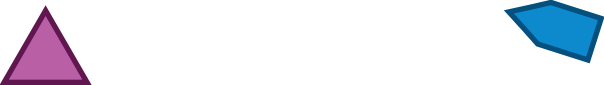 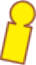 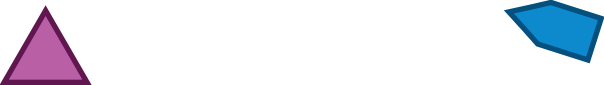 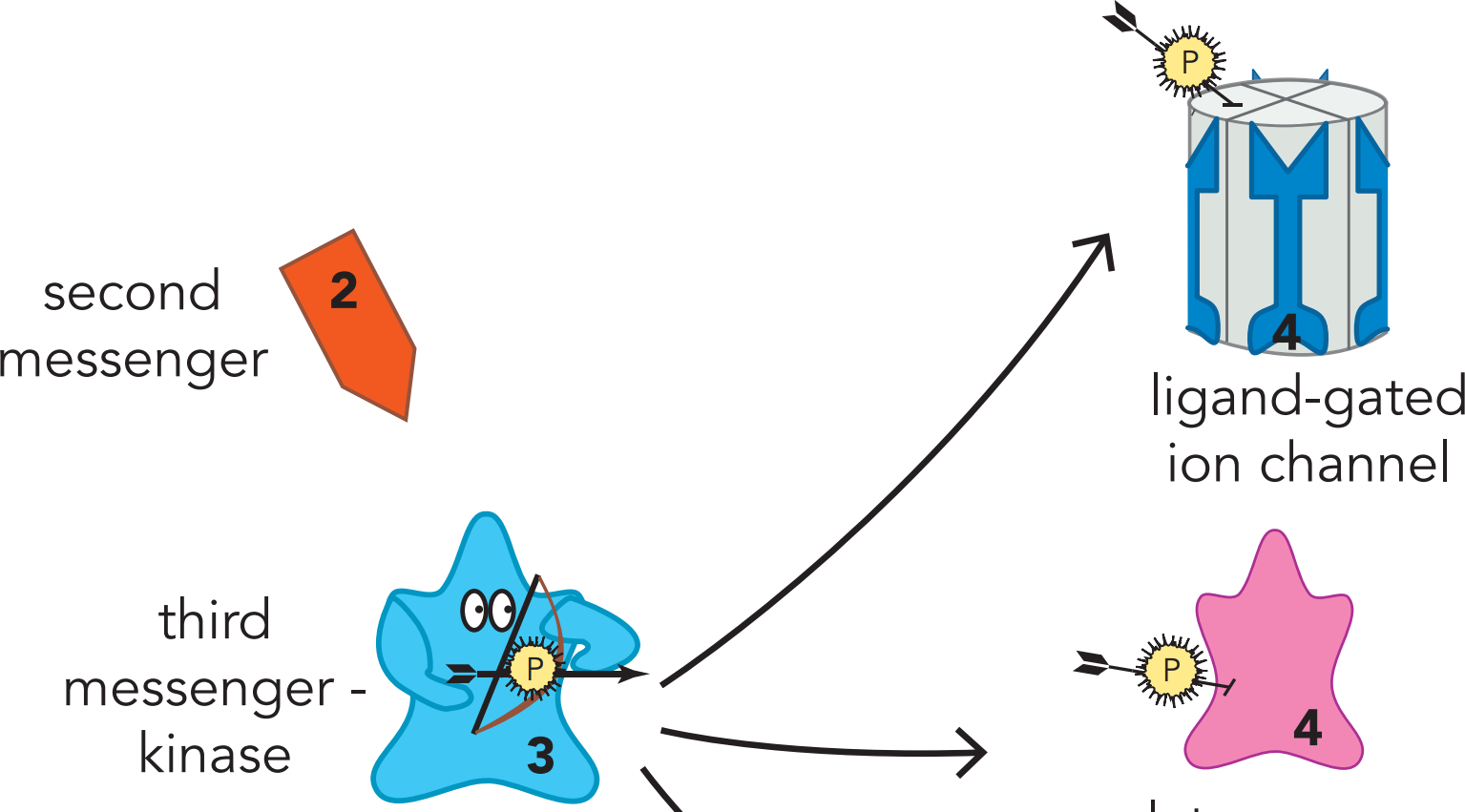 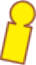 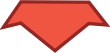 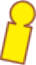 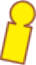 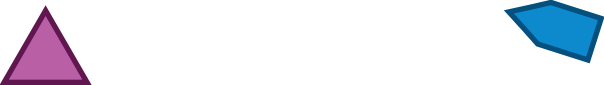 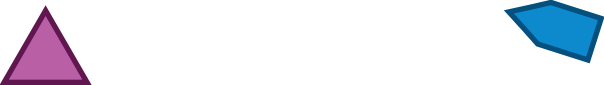 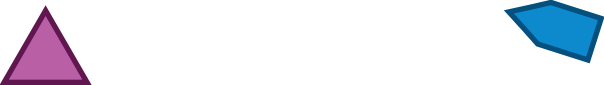 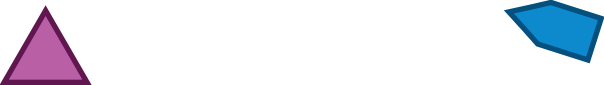 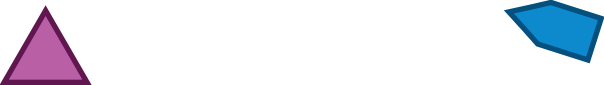 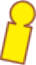 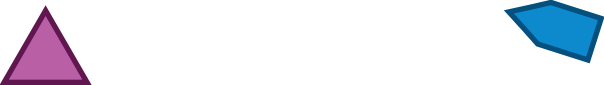 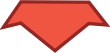 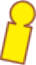 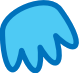 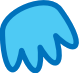 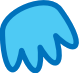 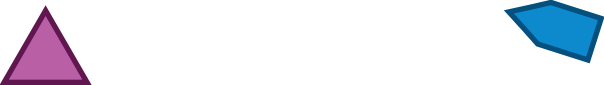 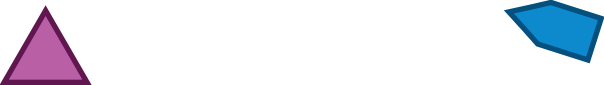 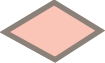 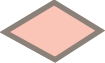 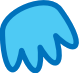 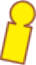 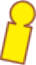 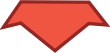 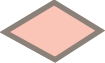 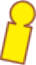 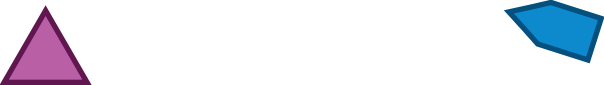 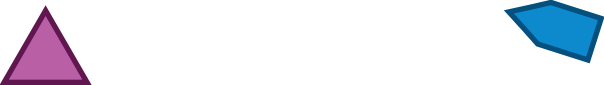 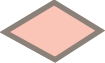 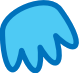 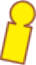 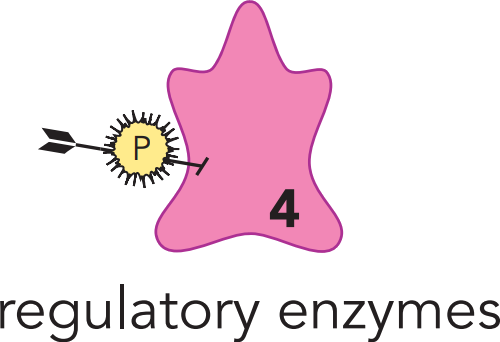 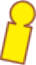 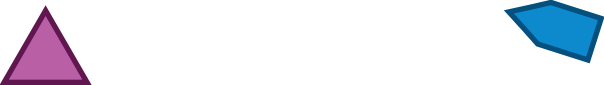 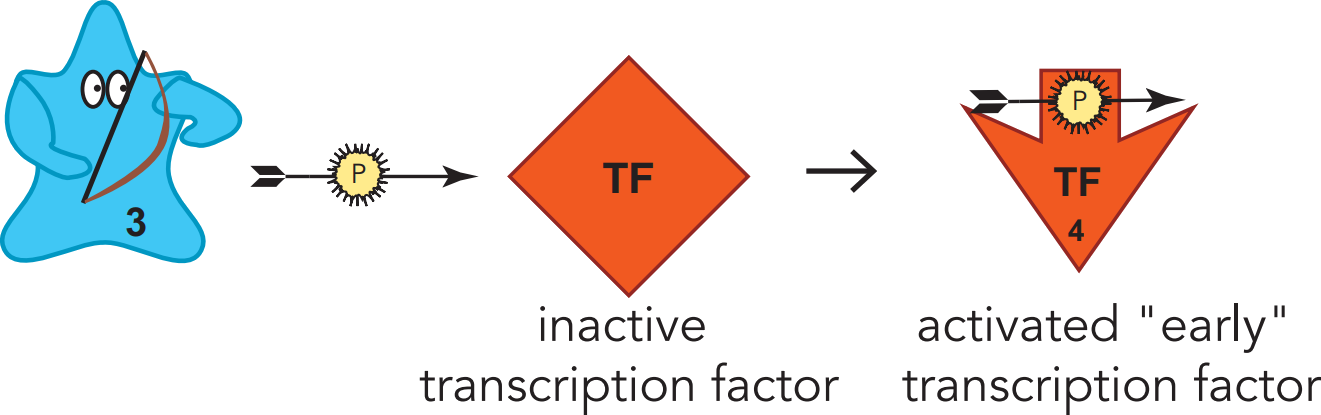 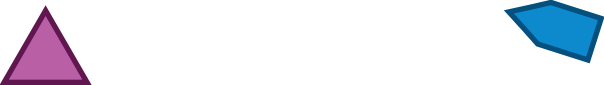 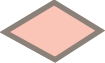 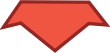 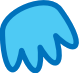 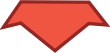 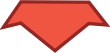 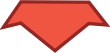 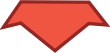 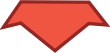 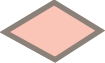 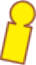 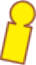 transcription factor
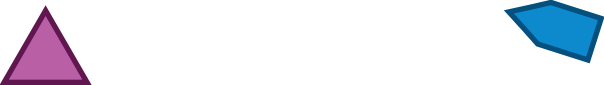 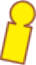 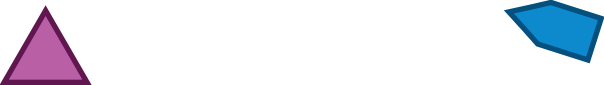 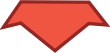 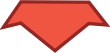 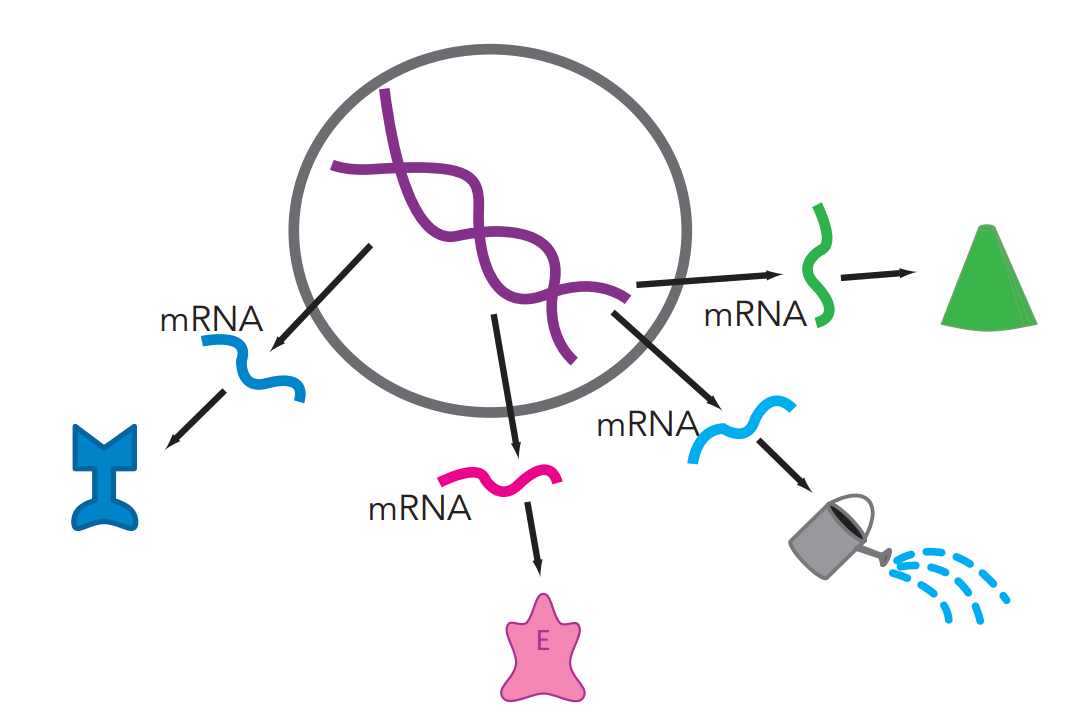 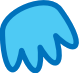 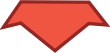 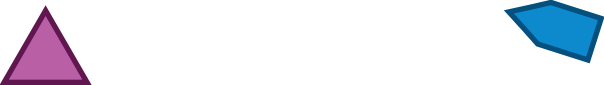 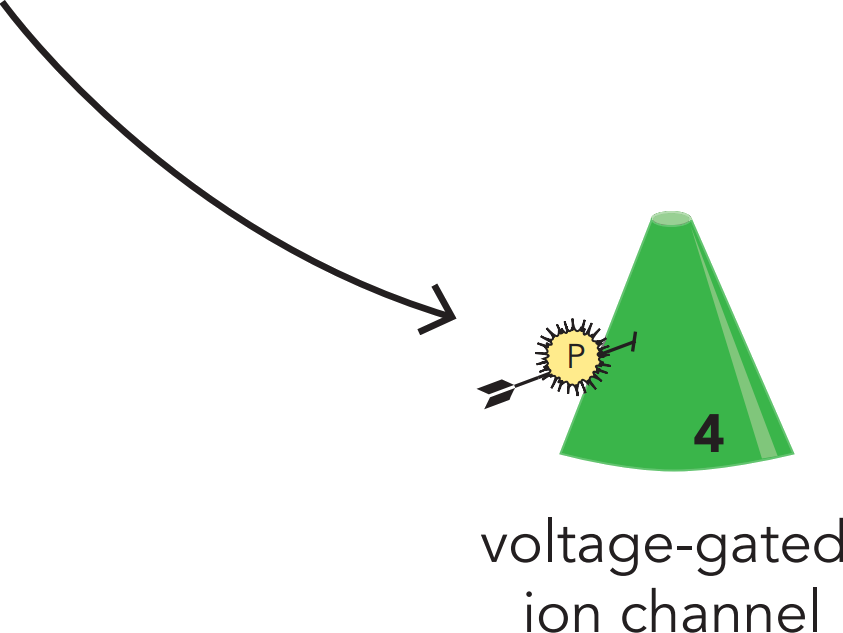 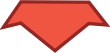 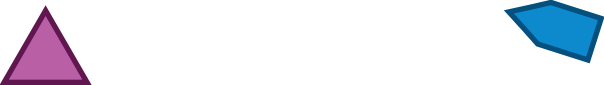 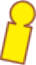 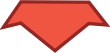 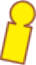 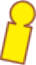 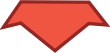 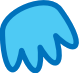 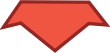 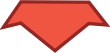 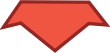 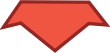 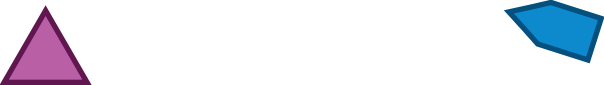 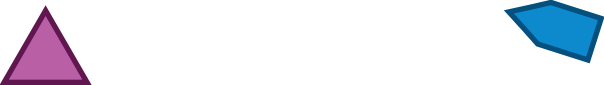 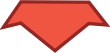 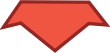 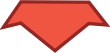 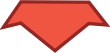 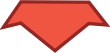 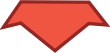 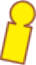 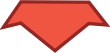 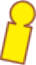 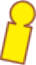 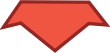 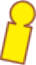 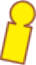 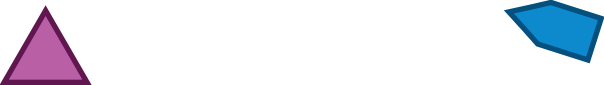 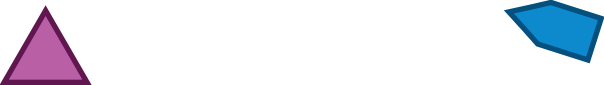 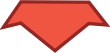 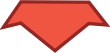 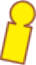 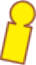 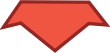 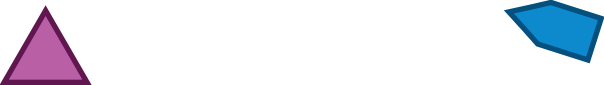 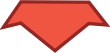 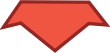 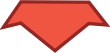 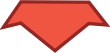 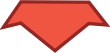 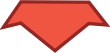 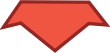 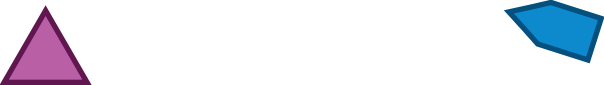 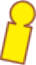 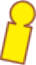 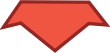 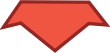 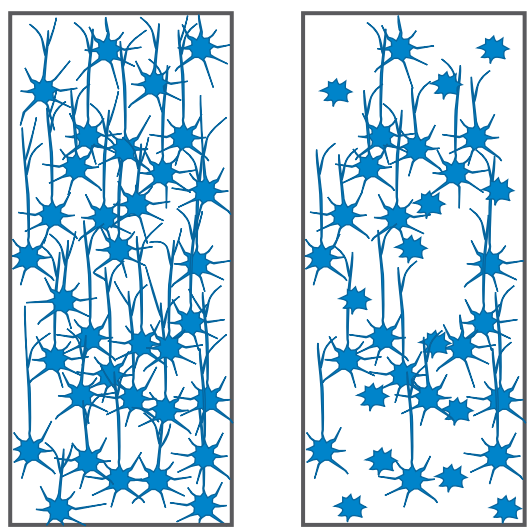 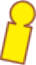 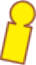 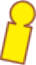 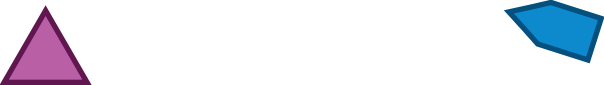 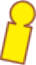 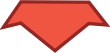 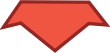 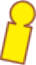 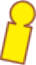 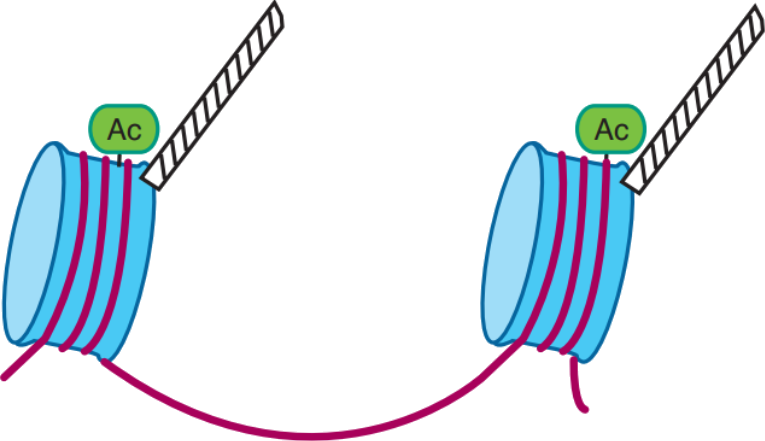 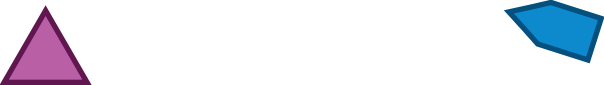 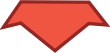 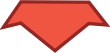 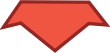 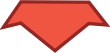 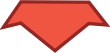 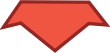 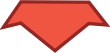 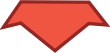 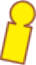 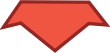 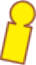 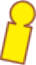 epigenetic changes
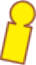 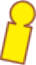 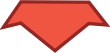 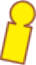 neurogenesis / synaptogenesis
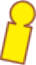 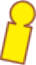 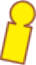 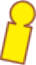 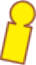 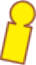 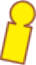 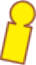 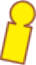 Let’s block some serotonin (5-HT) transporters!
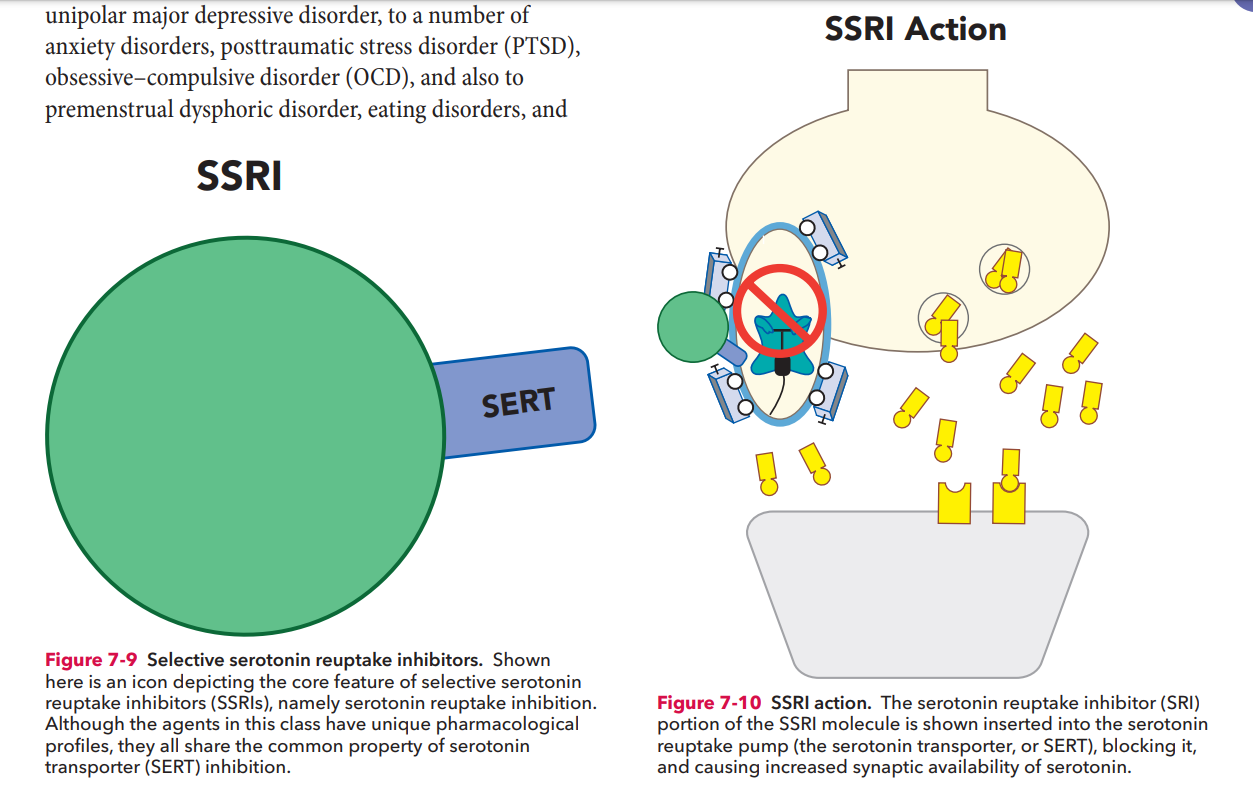 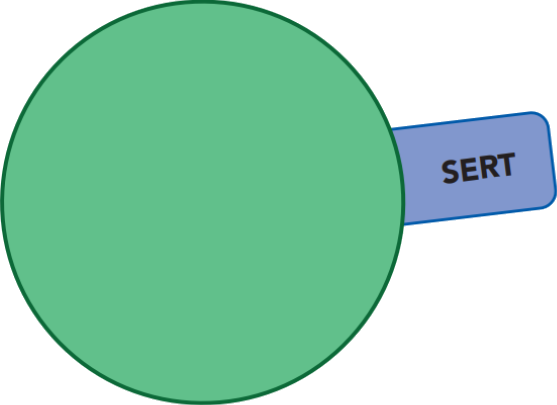 Stahl’s Essential Psychopharmacology
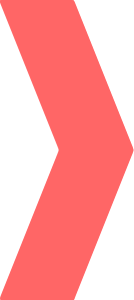 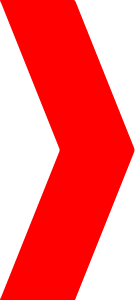 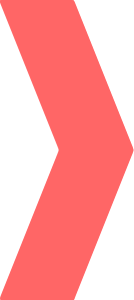 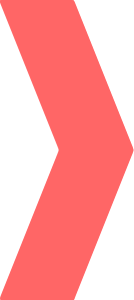 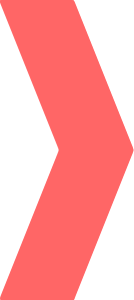 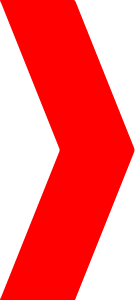 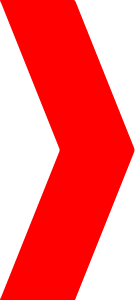 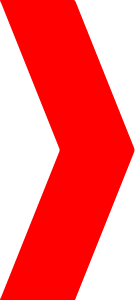 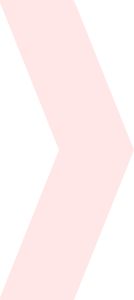 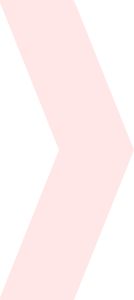 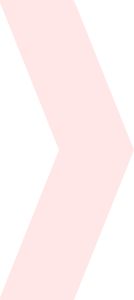 SSRIs
CYP
CYP
CYP
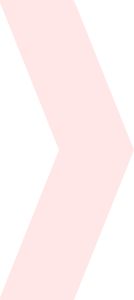 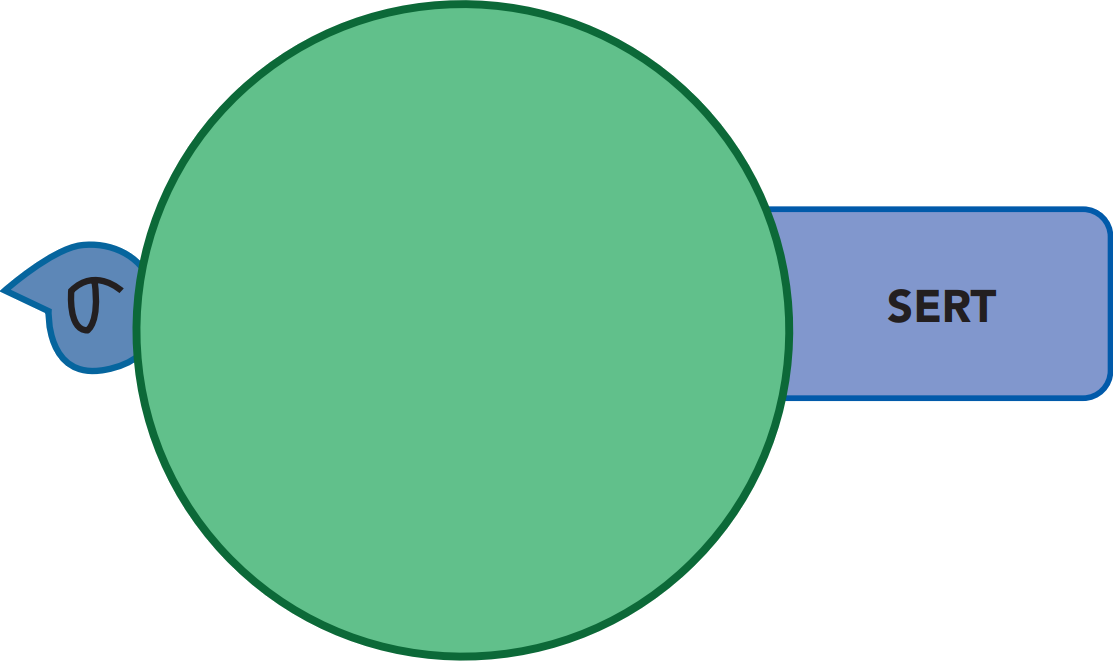 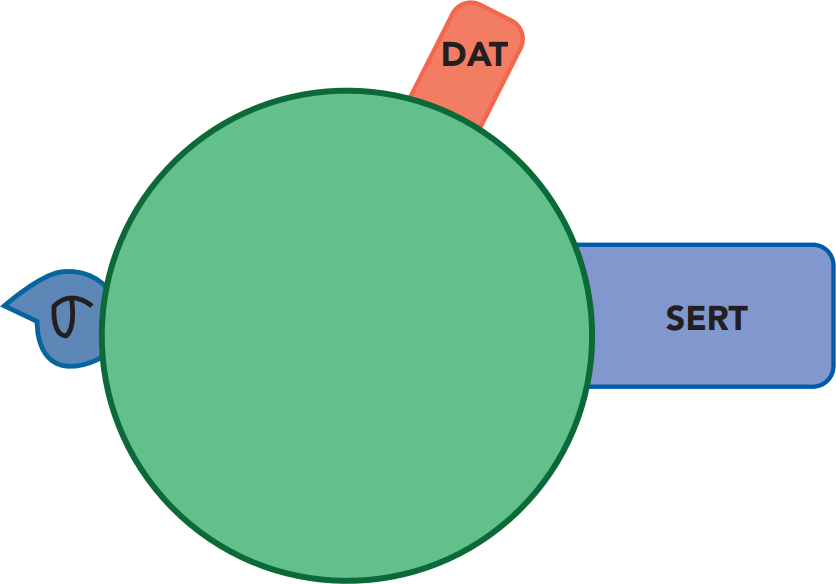 CYP
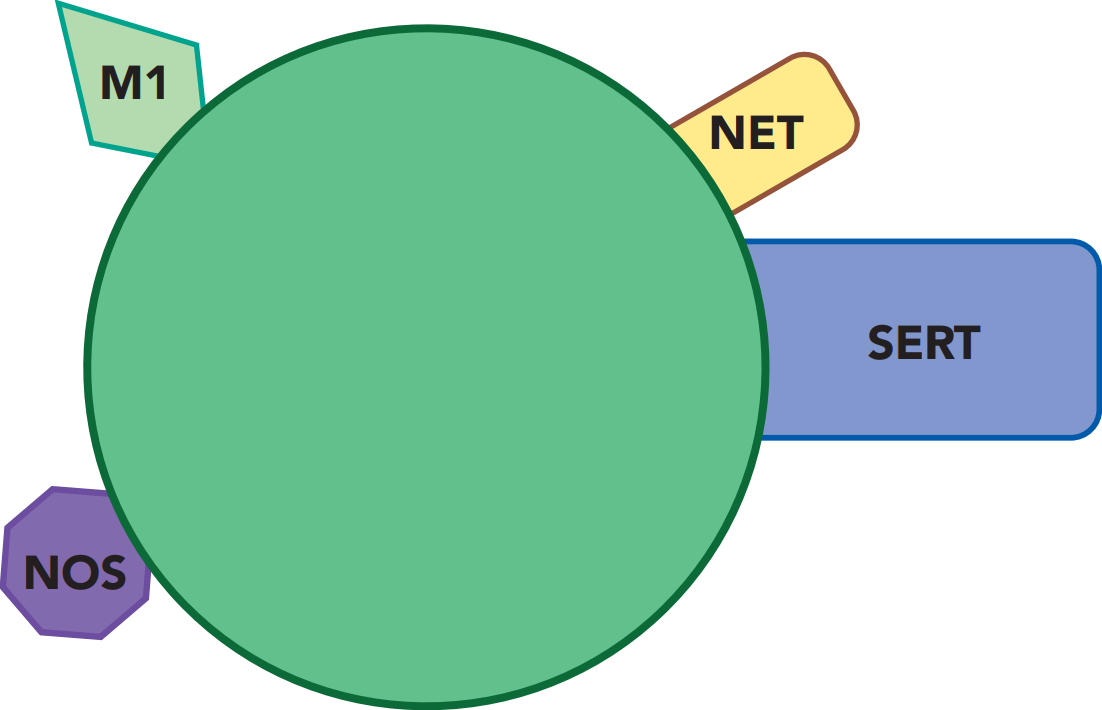 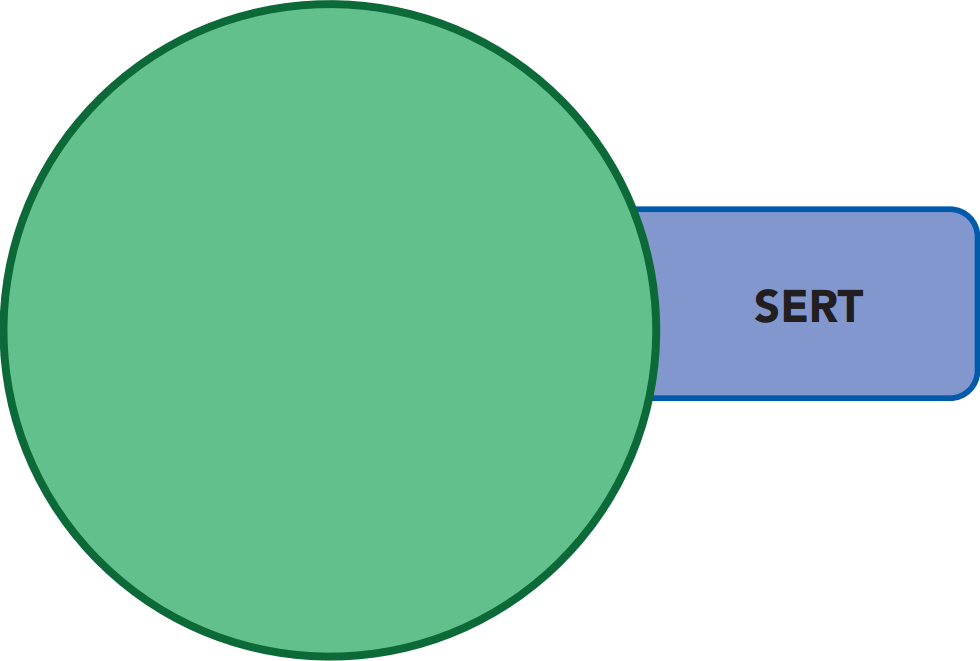 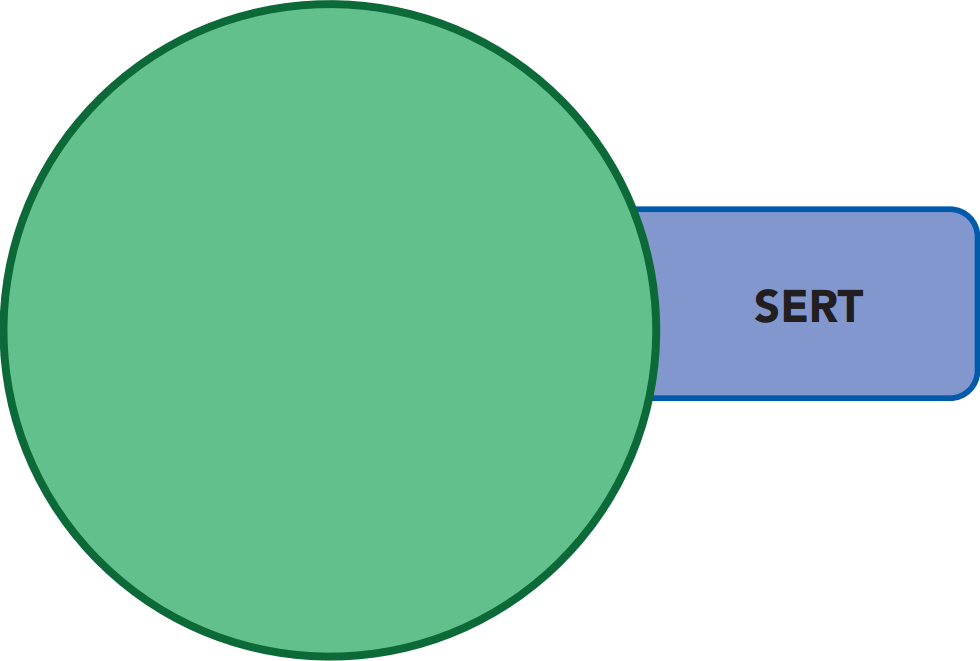 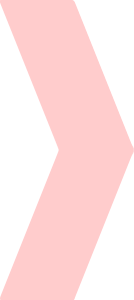 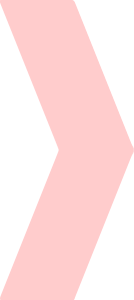 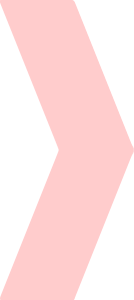 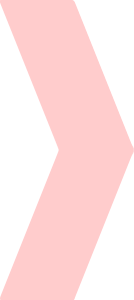 fluvoxamine
LUVOX
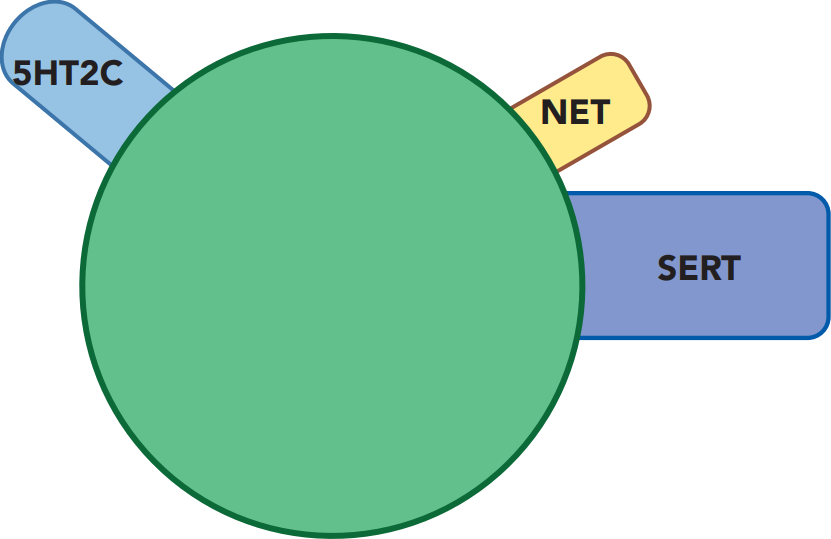 paroxetine
PAXIL
escitalopram
LEXAPRO
citalopram
CELEXA
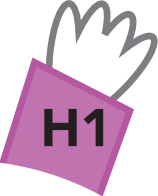 sertraline
ZOLOFT
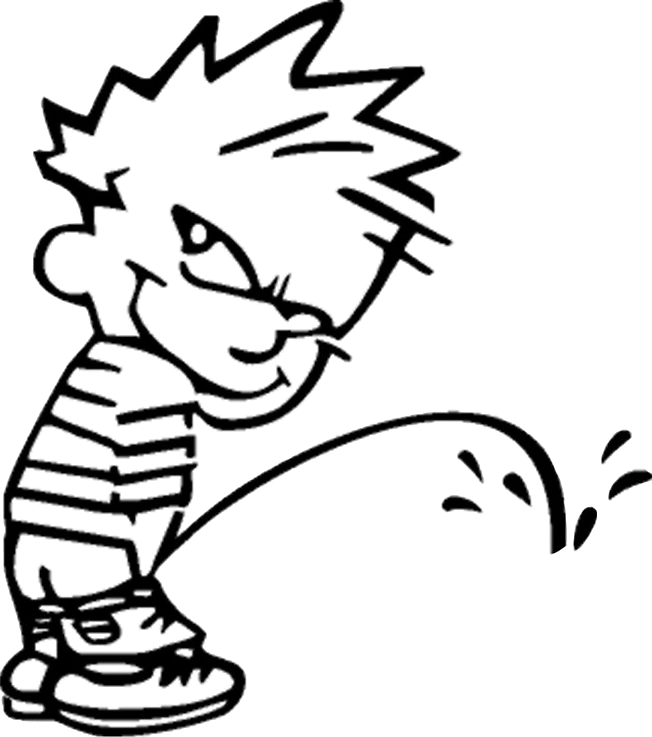 fluoxetine
PROZAC
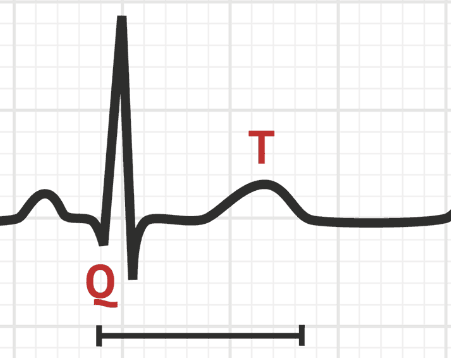 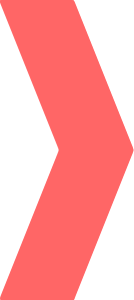 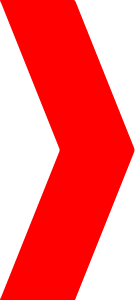 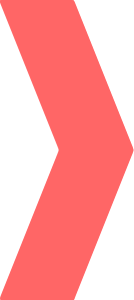 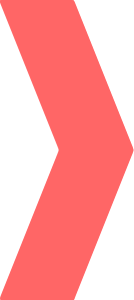 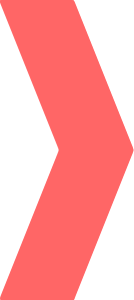 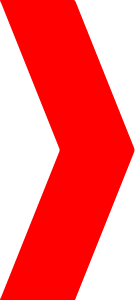 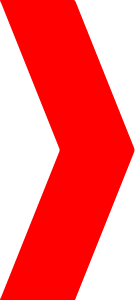 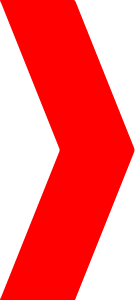 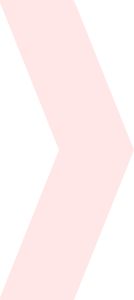 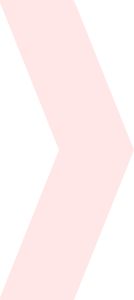 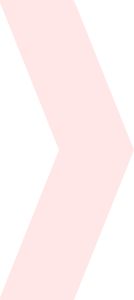 SSRIs
CYP
CYP
CYP
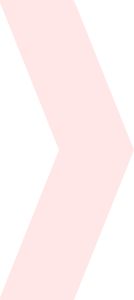 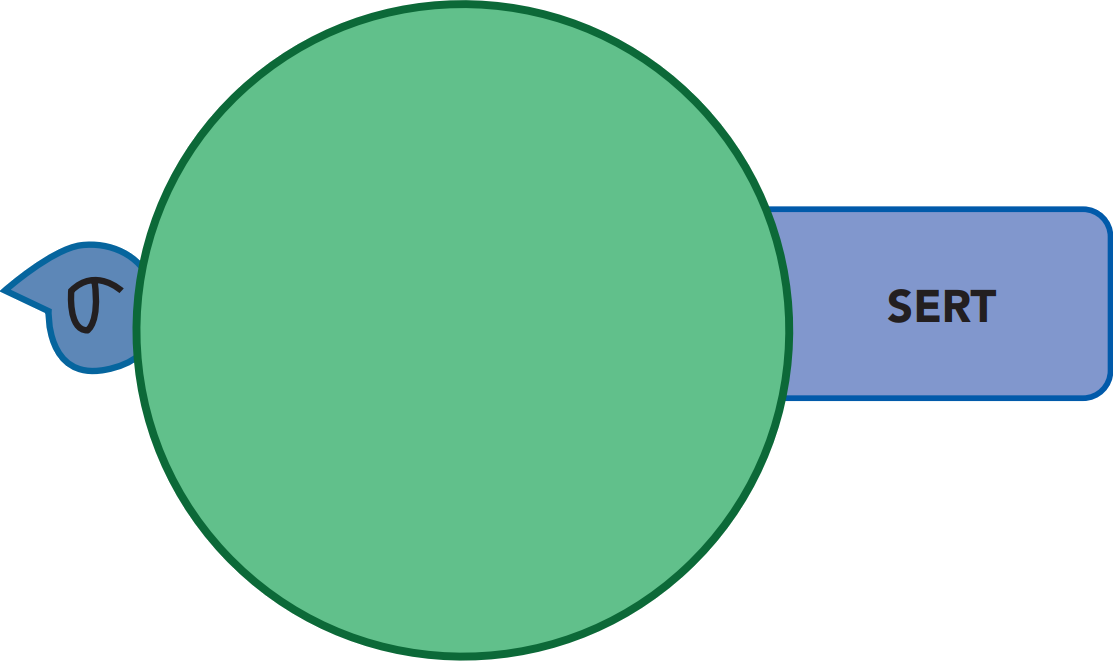 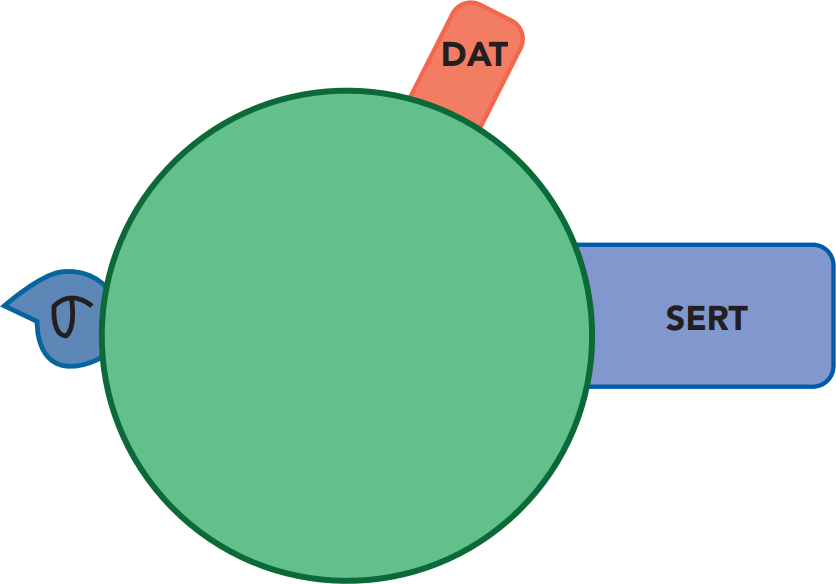 CYP
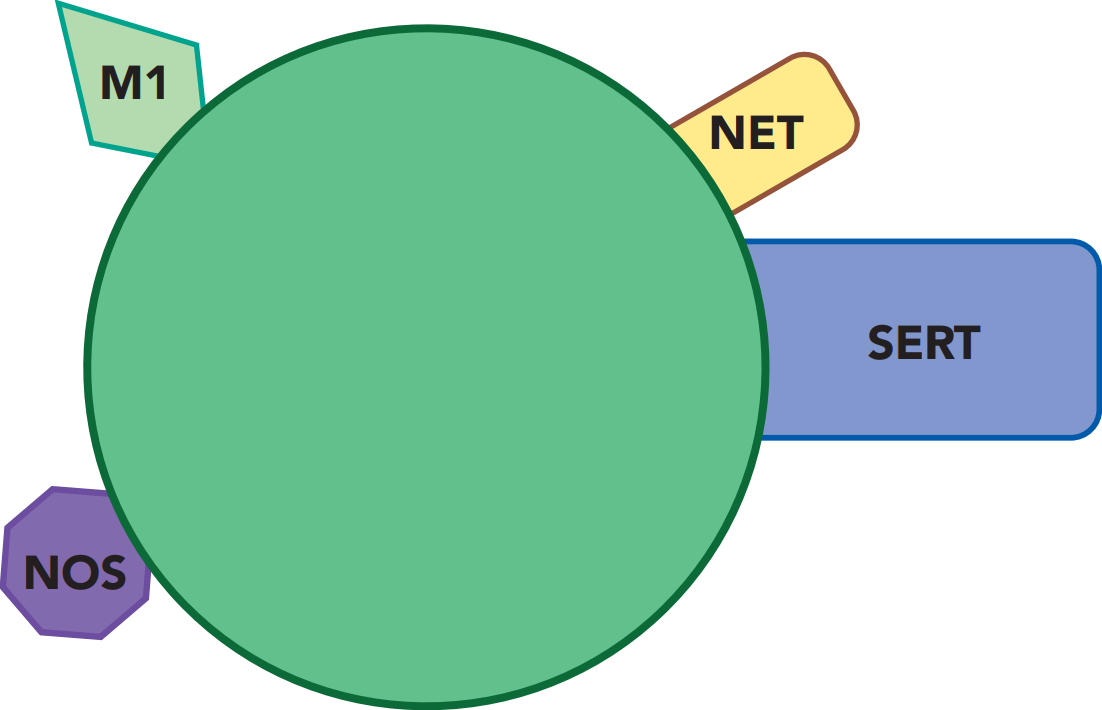 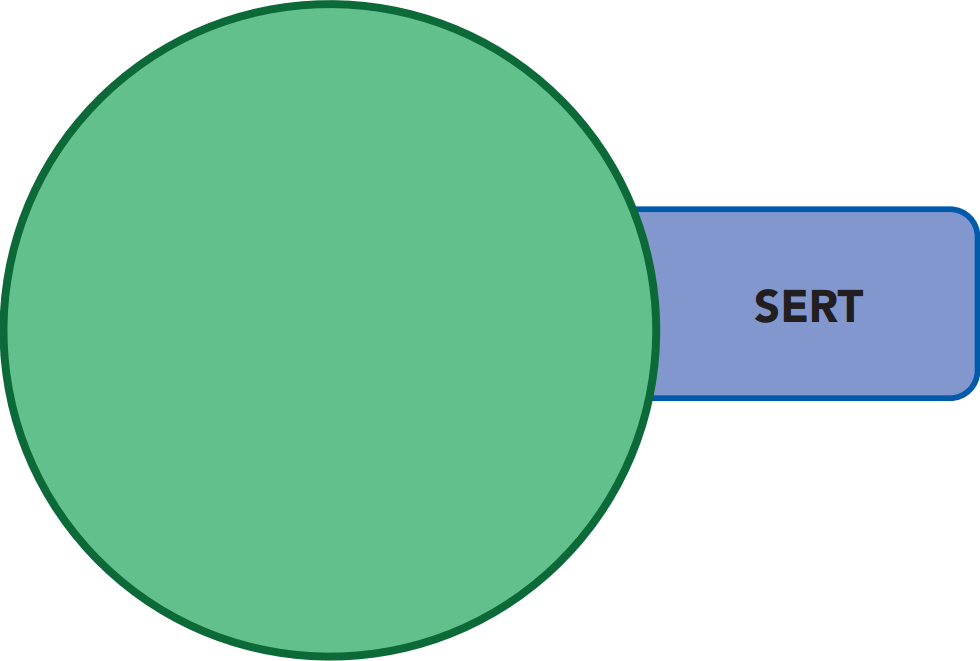 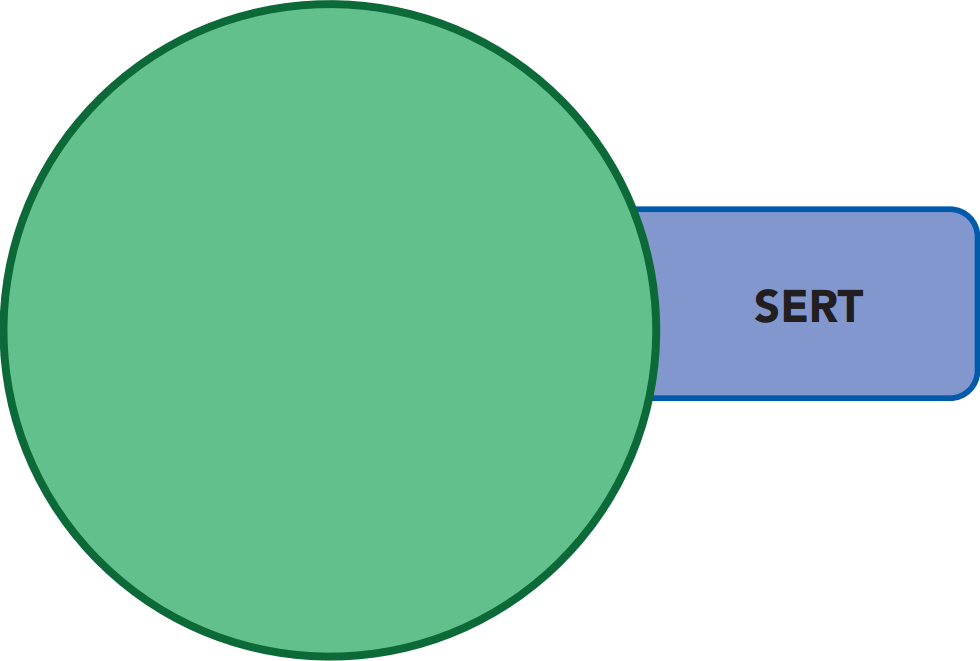 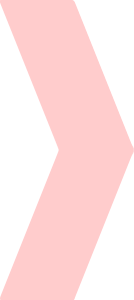 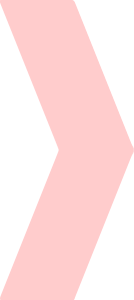 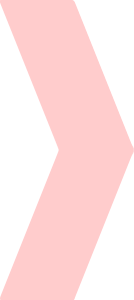 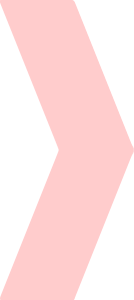 fluvoxamine
LUVOX
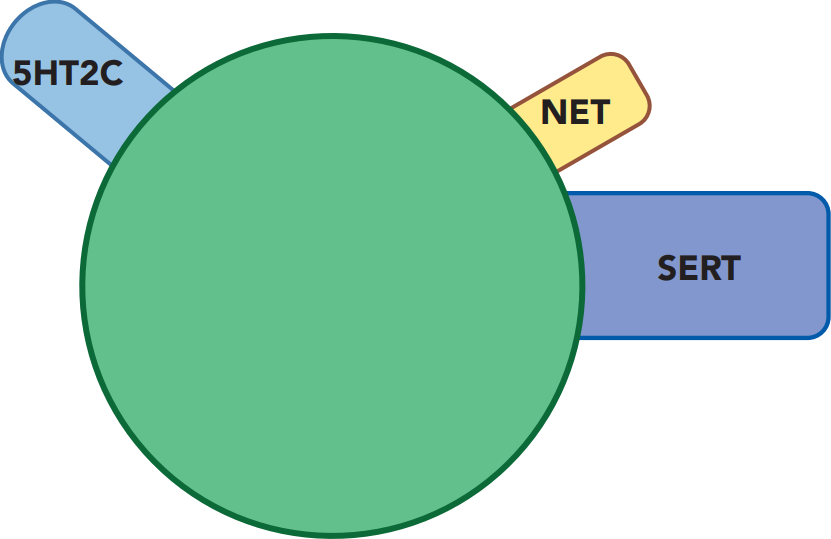 paroxetine
PAXIL
escitalopram
LEXAPRO
citalopram
CELEXA
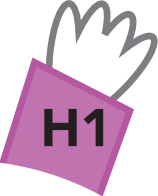 sertraline
ZOLOFT
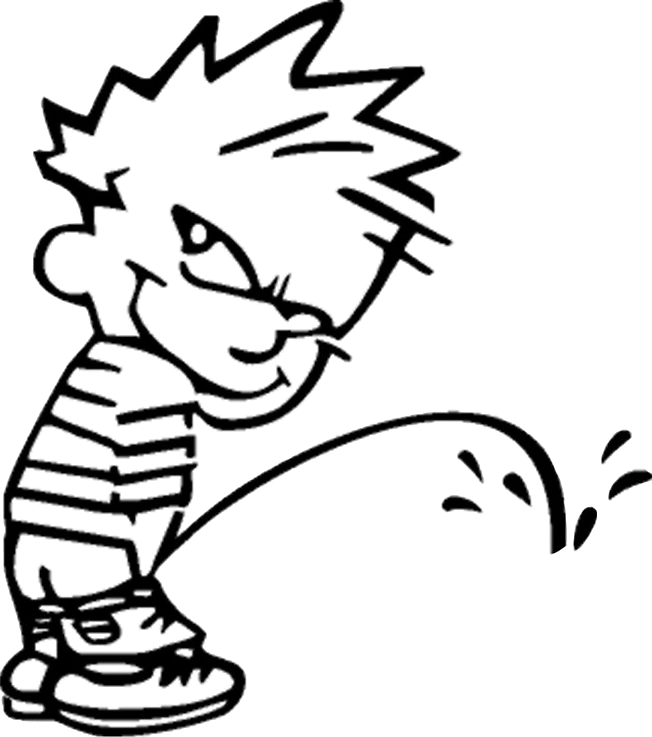 fluoxetine
PROZAC
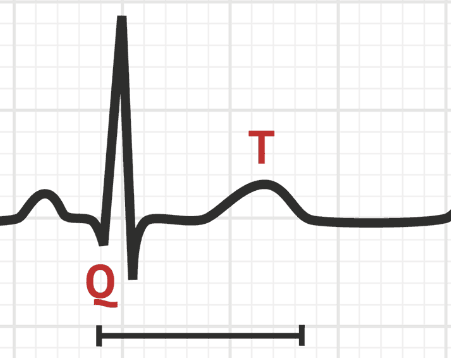 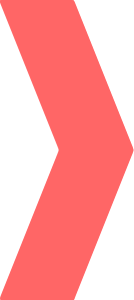 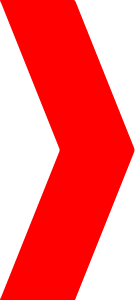 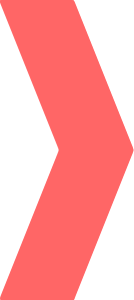 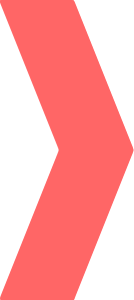 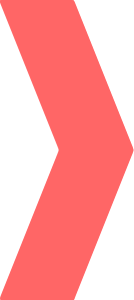 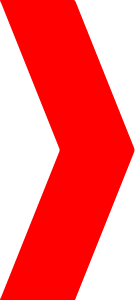 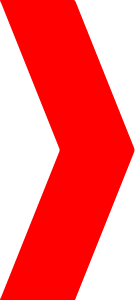 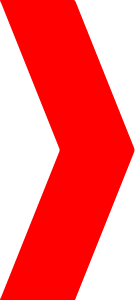 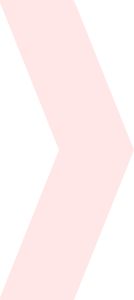 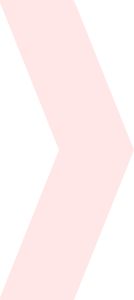 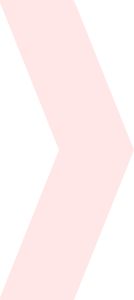 SSRIs
CYP
CYP
CYP
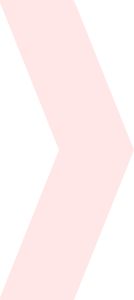 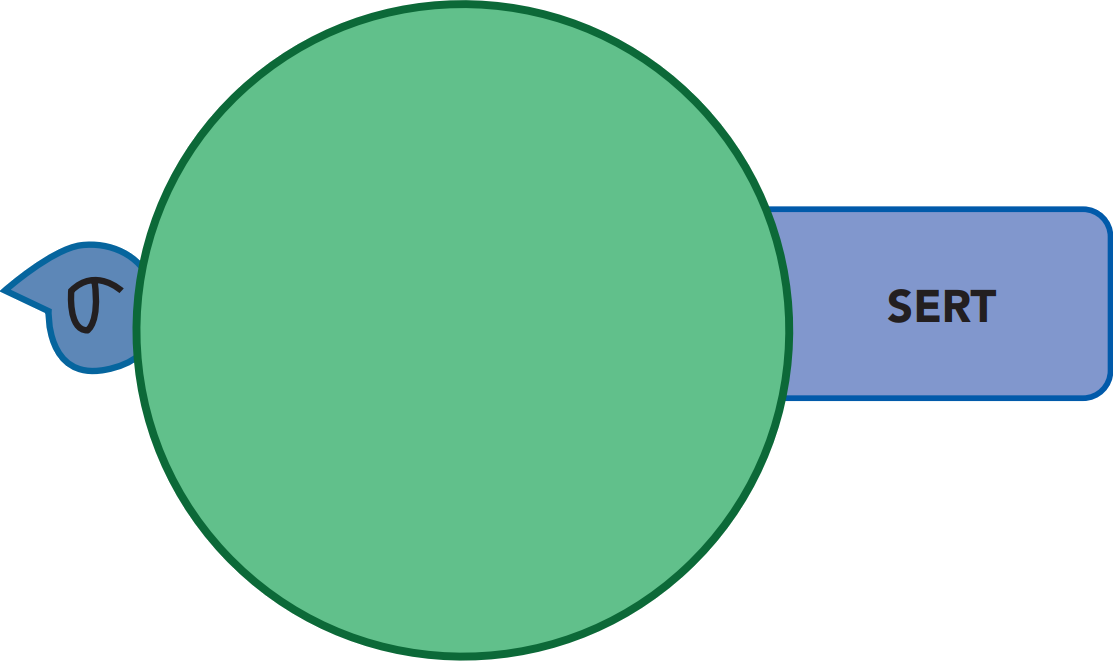 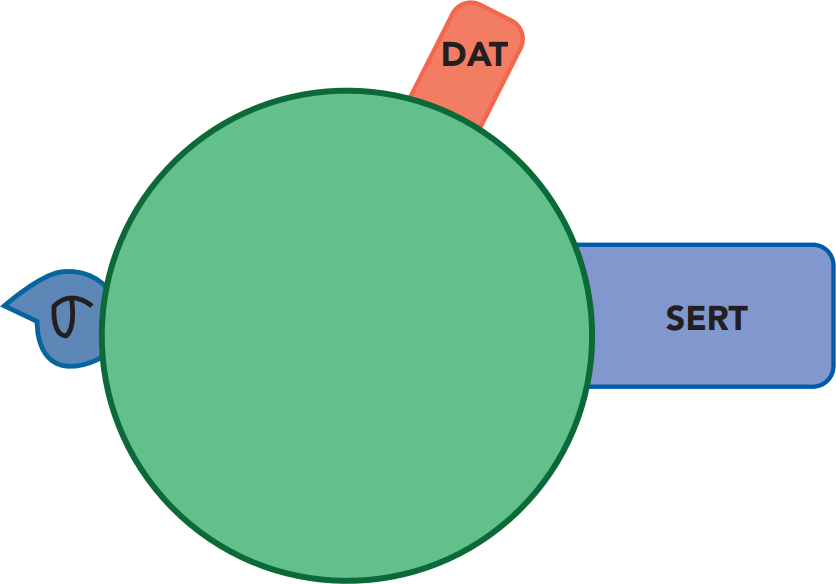 CYP
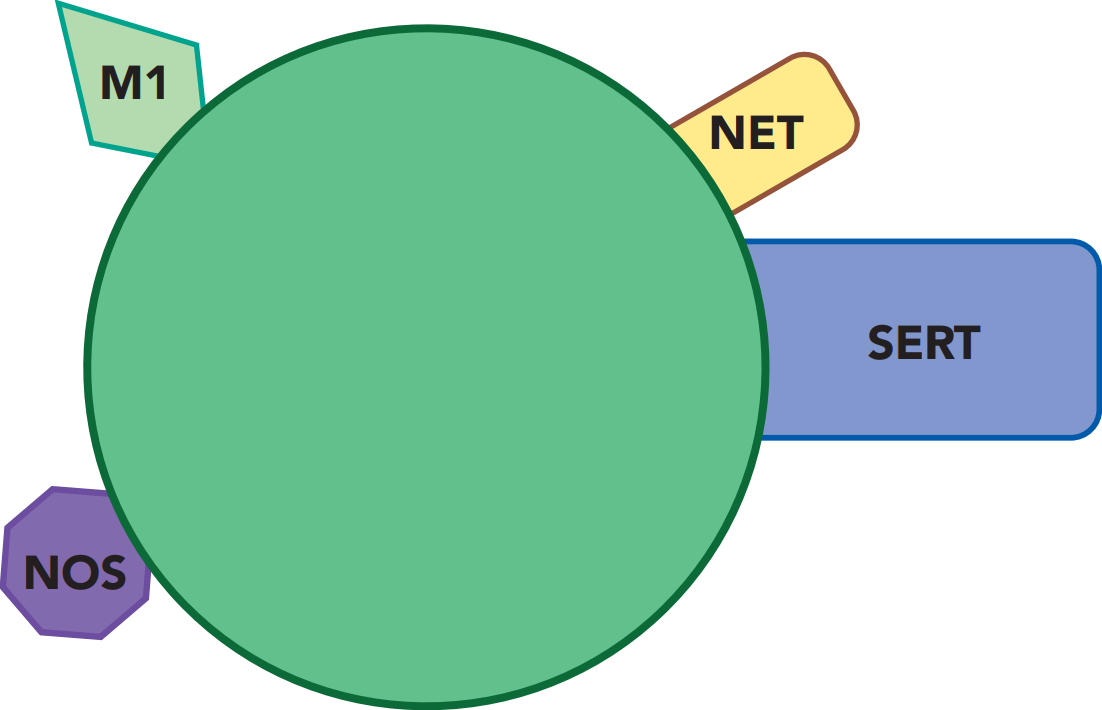 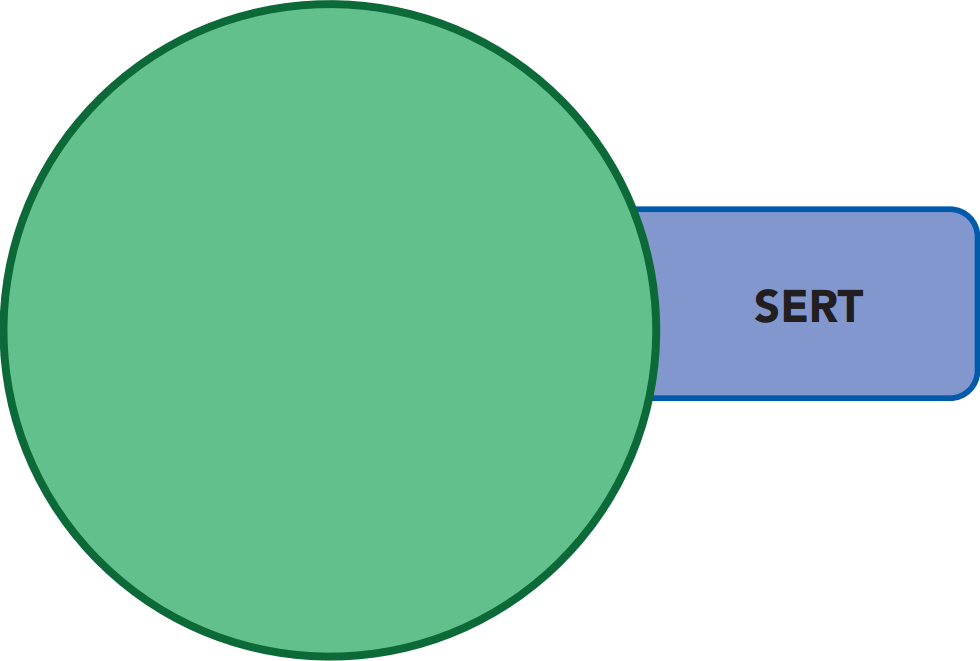 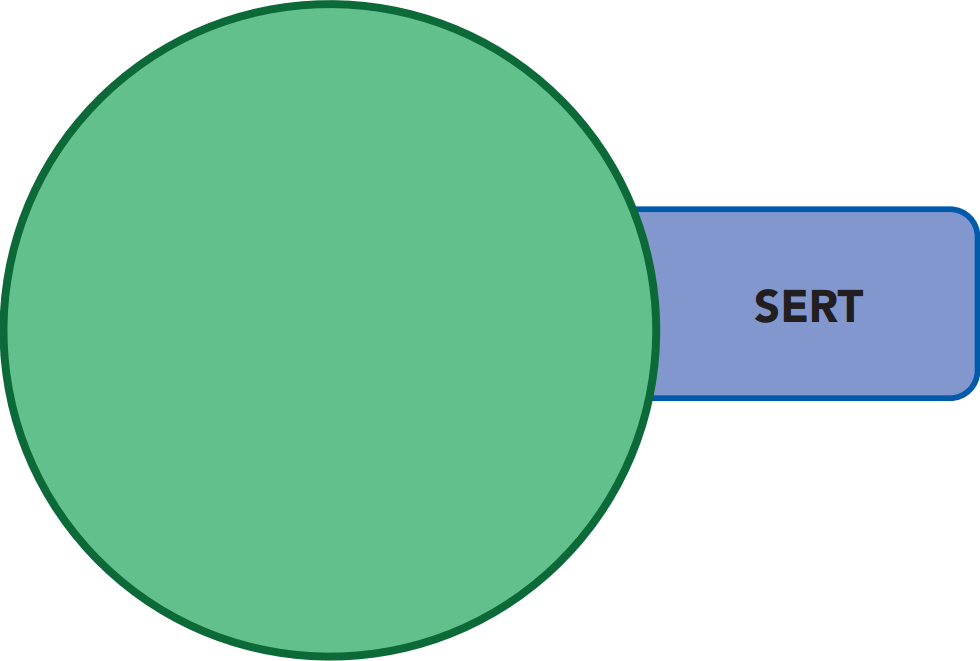 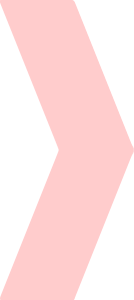 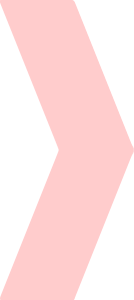 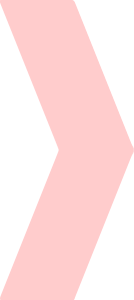 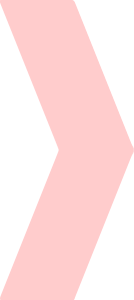 fluvoxamine
LUVOX
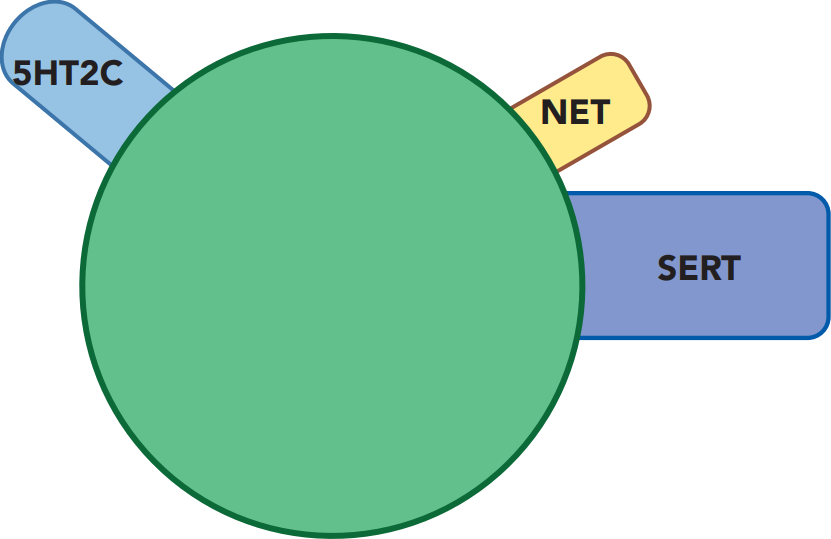 not entirely selective for serotonin
paroxetine
PAXIL
escitalopram
LEXAPRO
citalopram
CELEXA
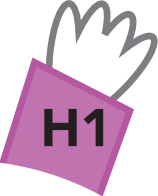 sertraline
ZOLOFT
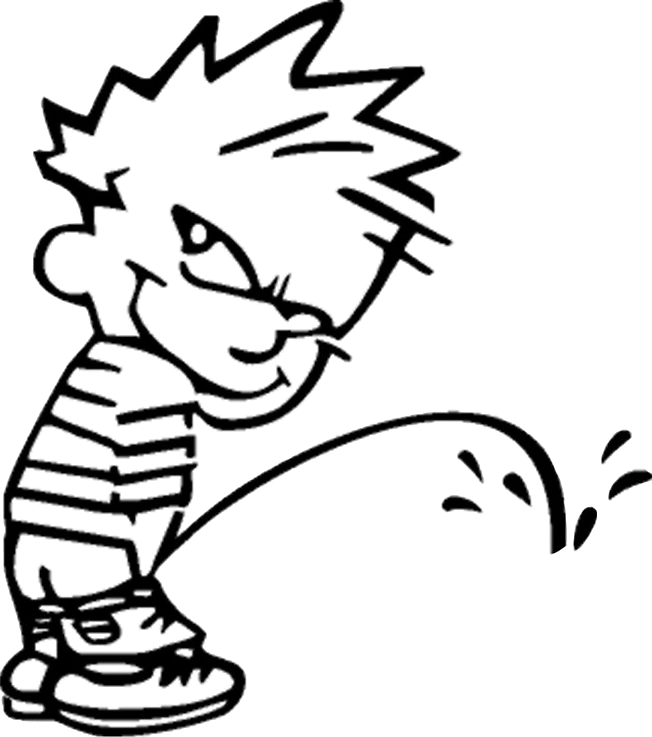 fluoxetine
PROZAC
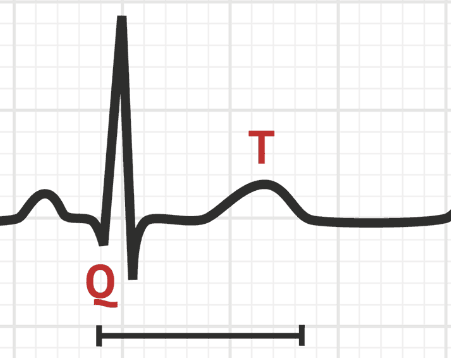 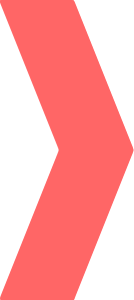 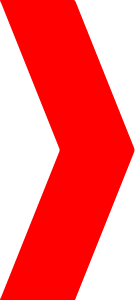 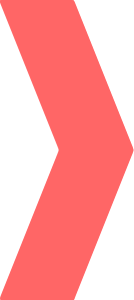 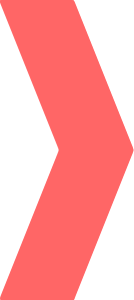 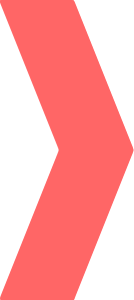 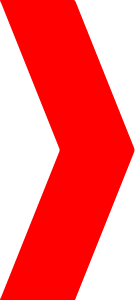 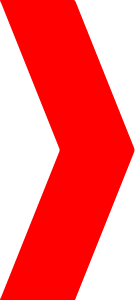 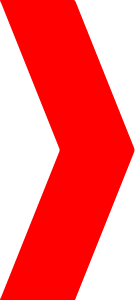 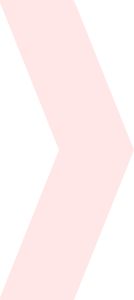 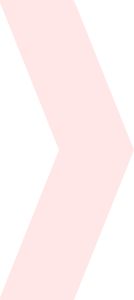 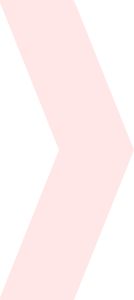 SSRIs
CYP
CYP
CYP
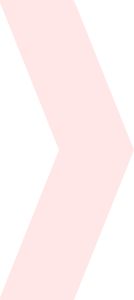 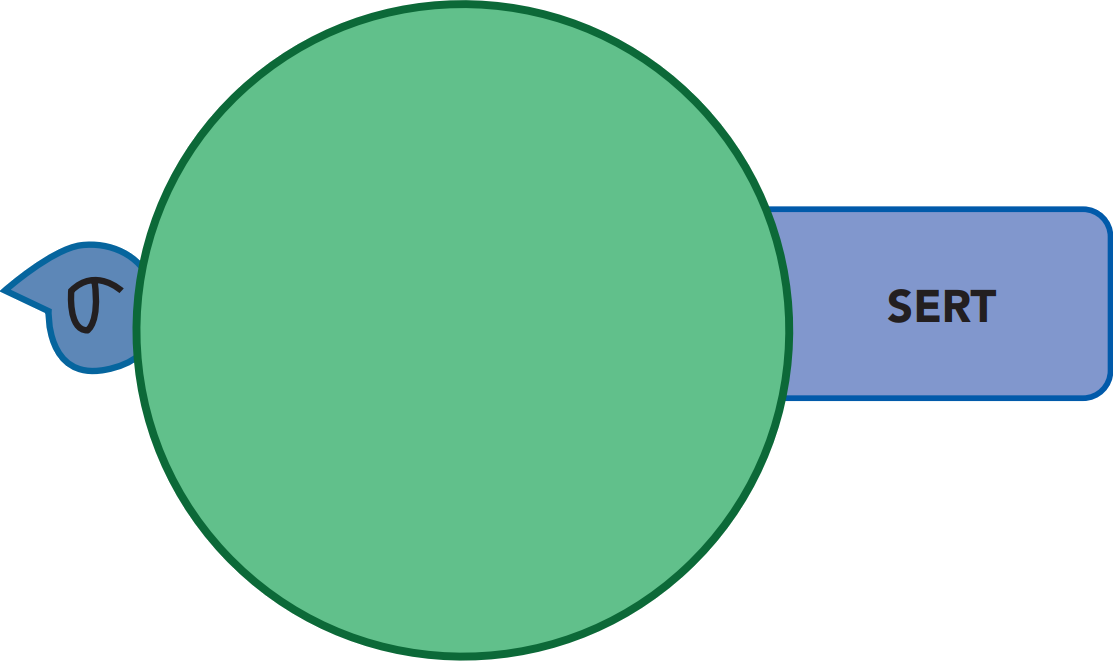 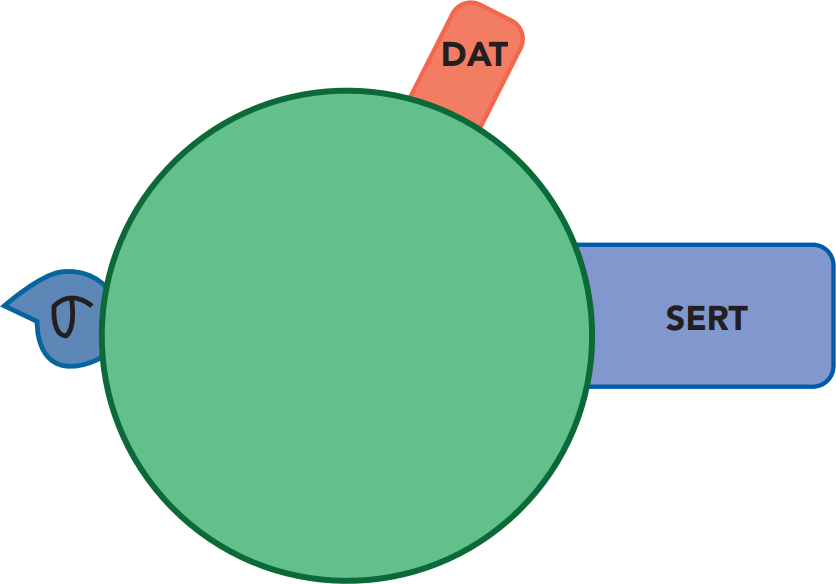 CYP
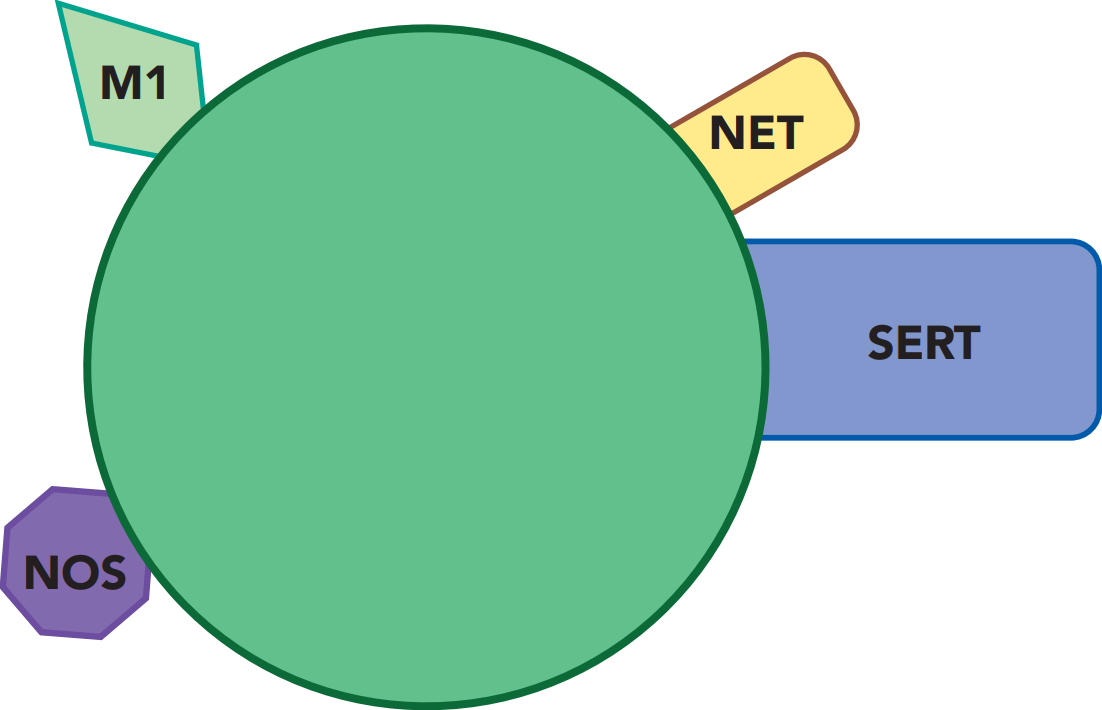 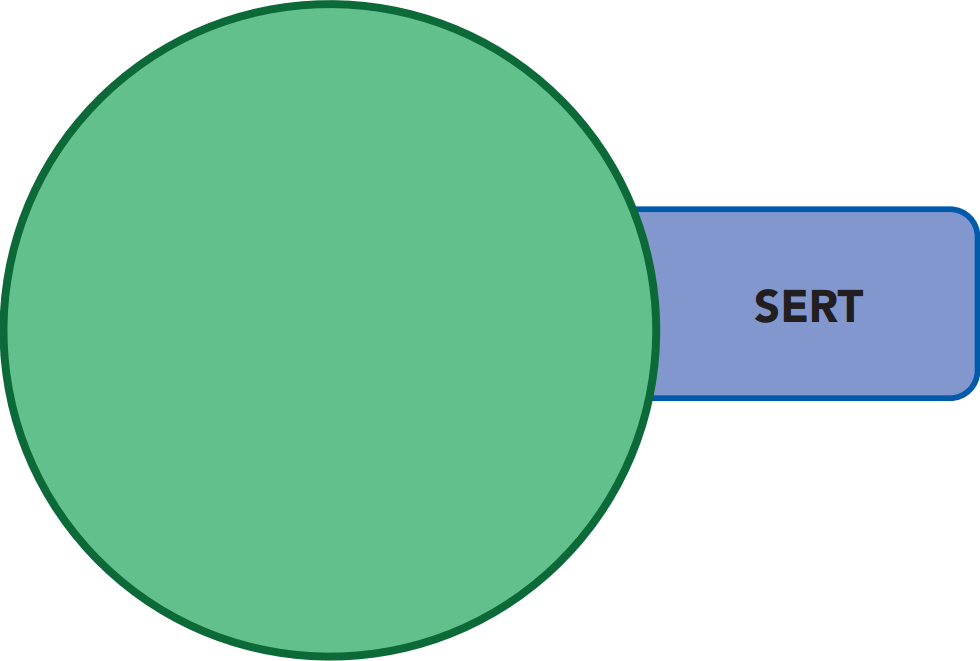 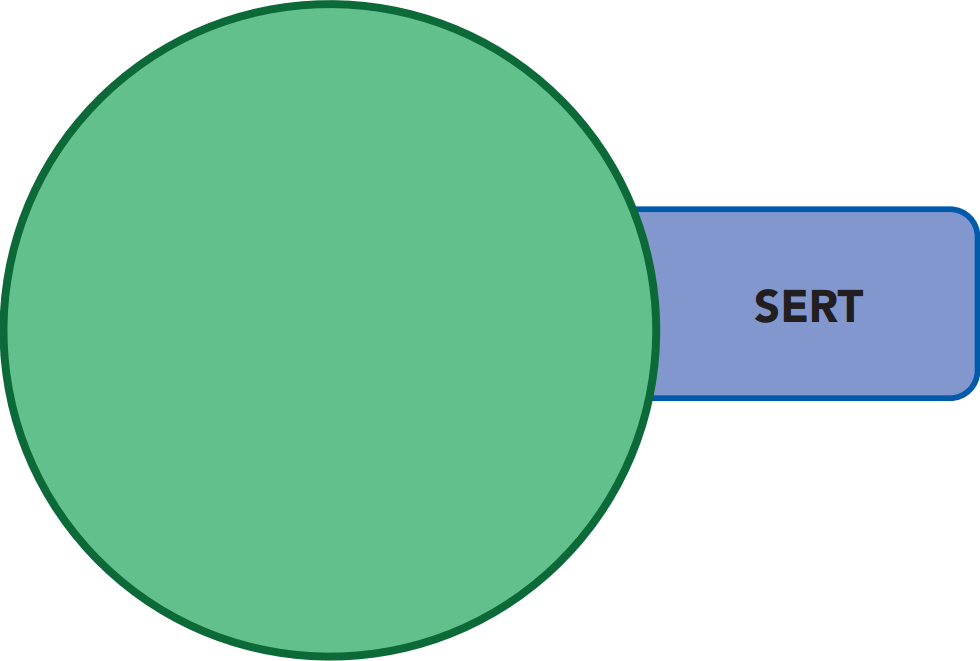 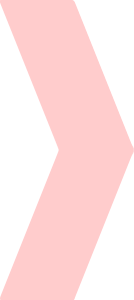 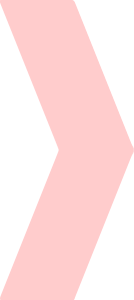 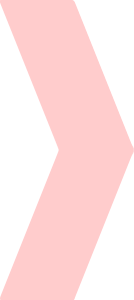 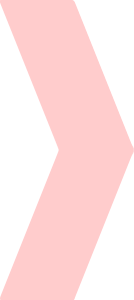 fluvoxamine
LUVOX
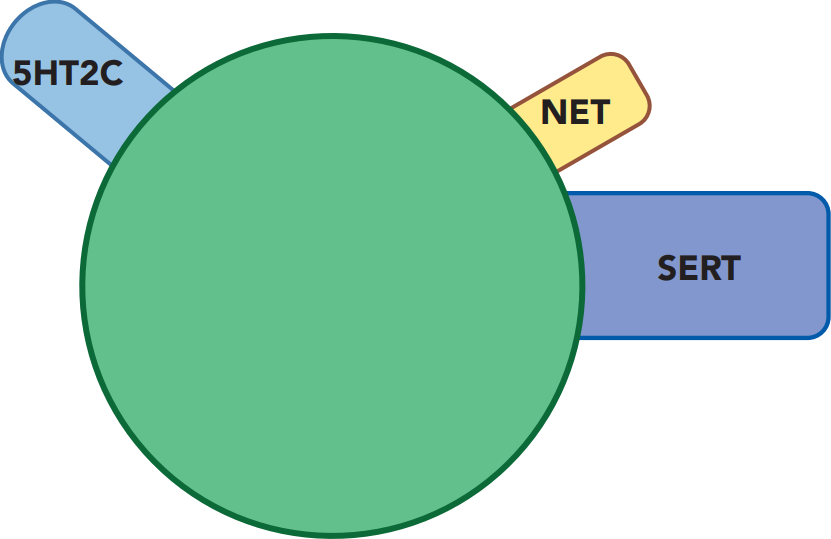 paroxetine
PAXIL
CYP inHibitors
escitalopram
LEXAPRO
citalopram
CELEXA
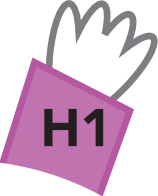 sertraline
ZOLOFT
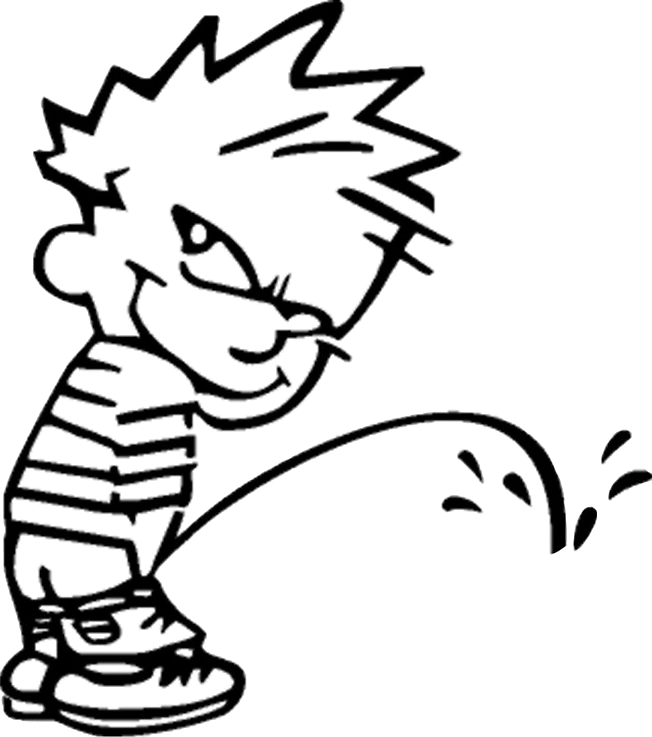 fluoxetine
PROZAC
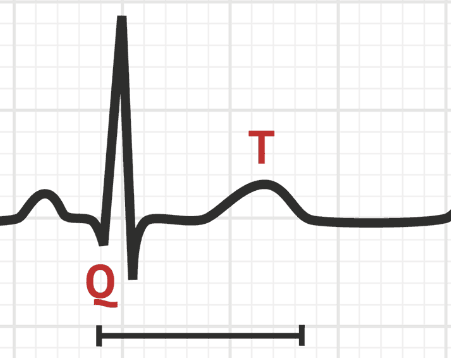 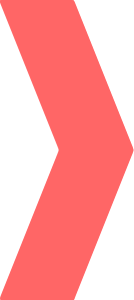 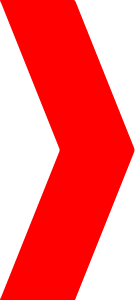 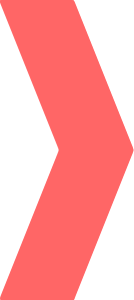 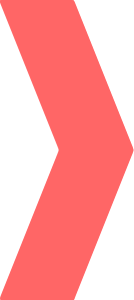 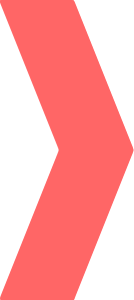 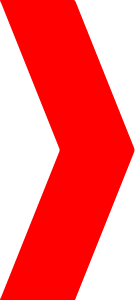 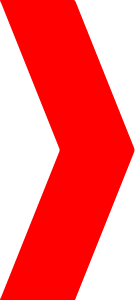 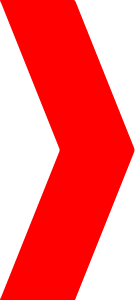 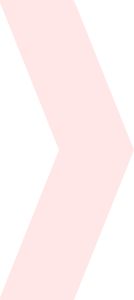 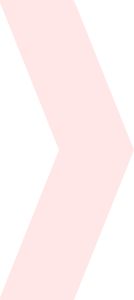 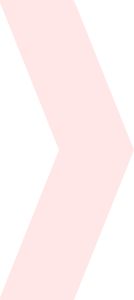 SSRIs
CYP
CYP
CYP
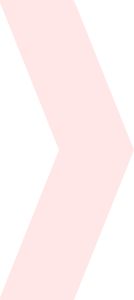 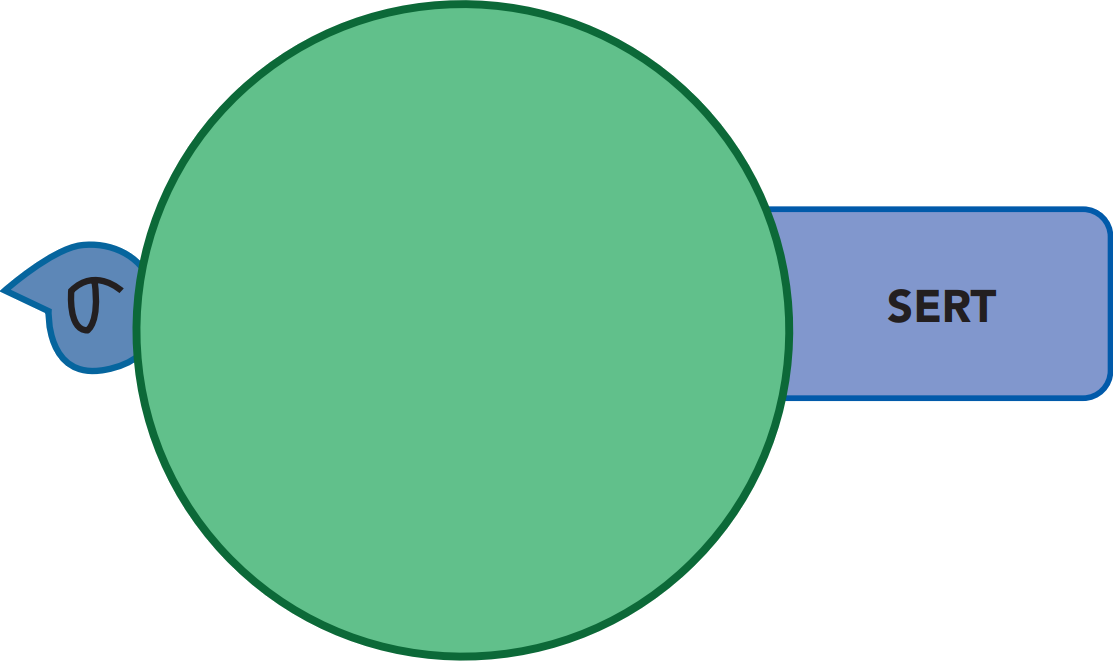 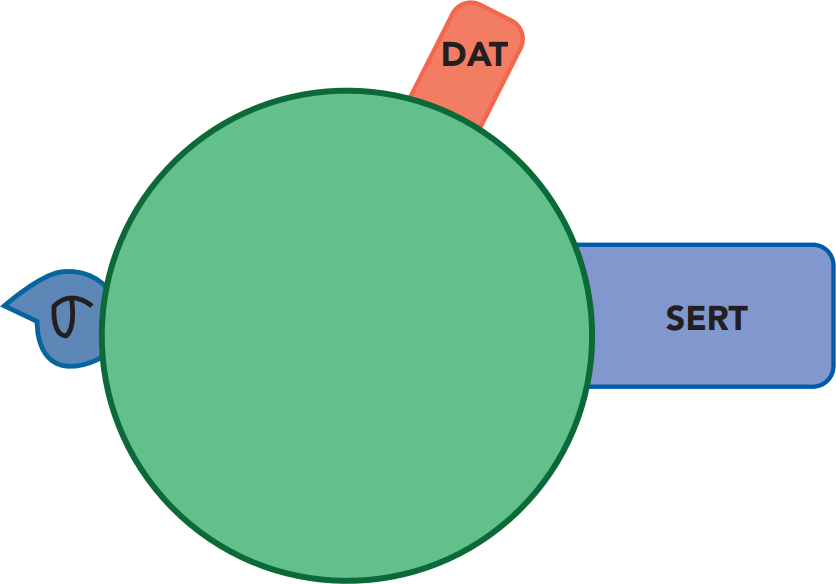 CYP
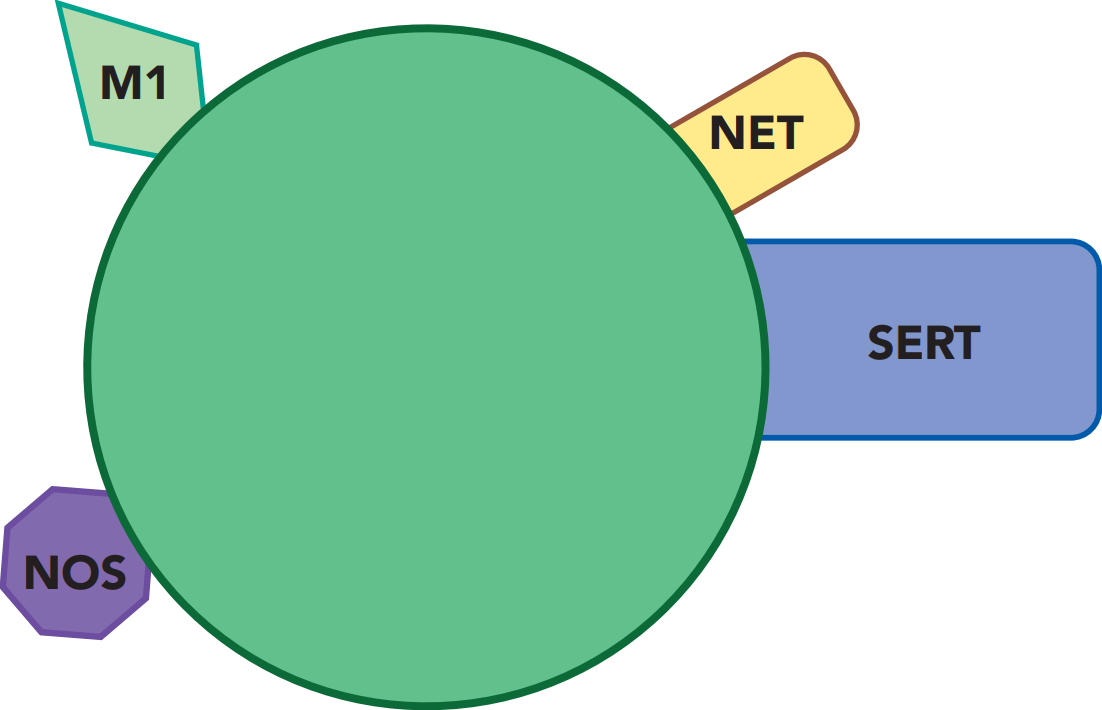 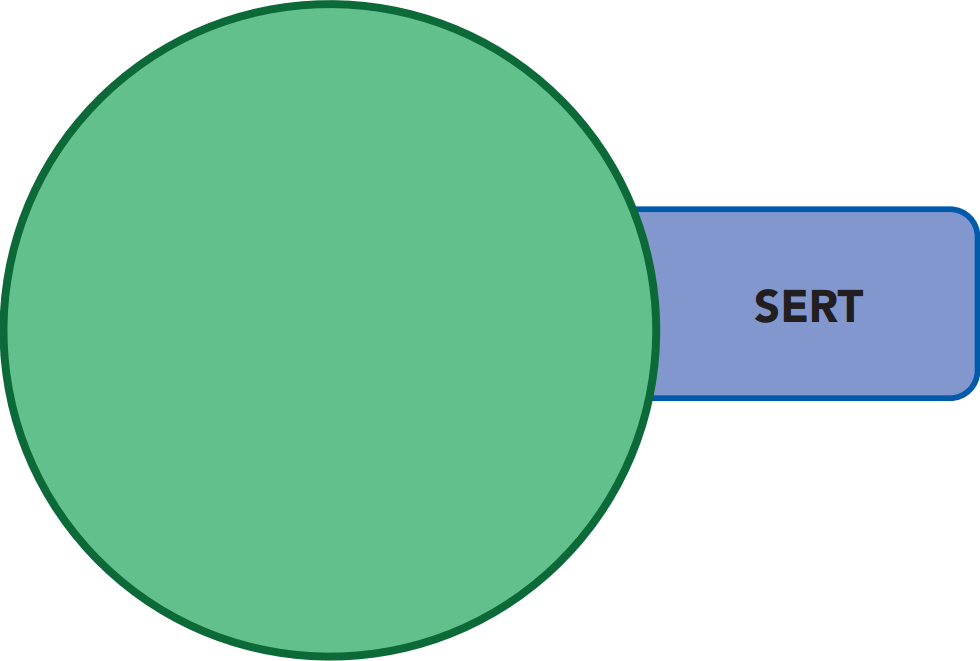 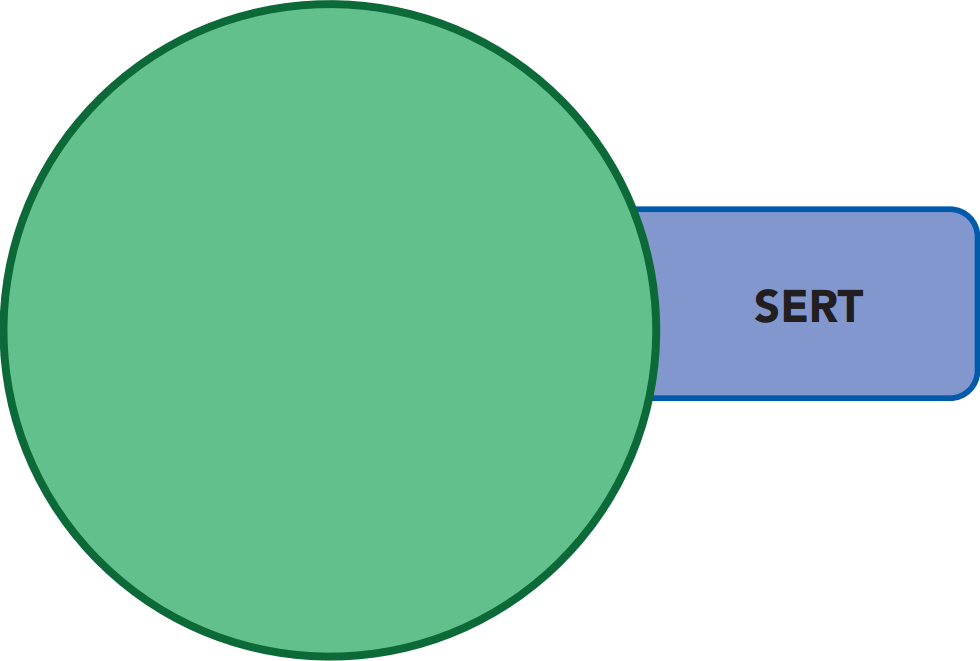 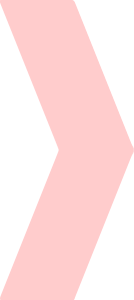 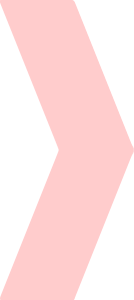 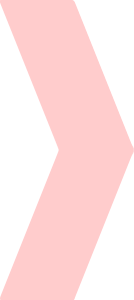 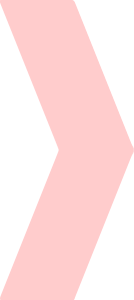 fluvoxamine
LUVOX
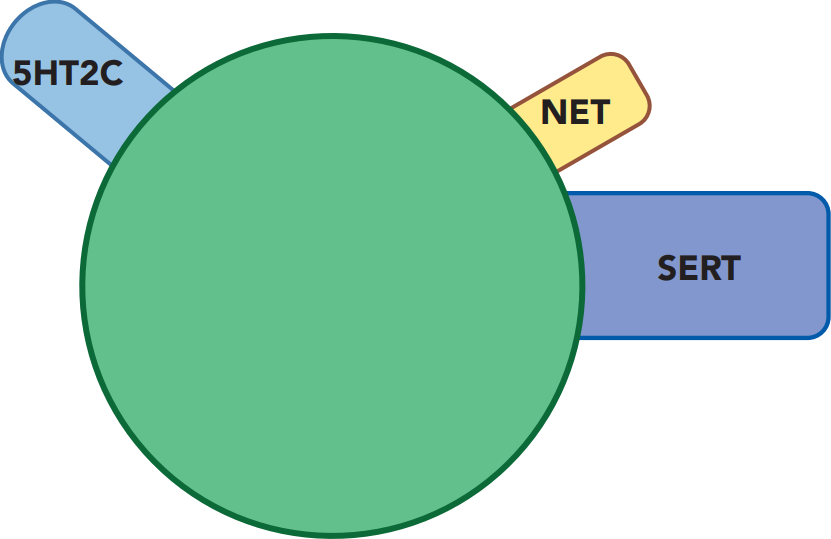 paroxetine
PAXIL
No antidepressants are inDucers
escitalopram
LEXAPRO
citalopram
CELEXA
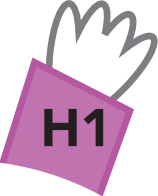 sertraline
ZOLOFT
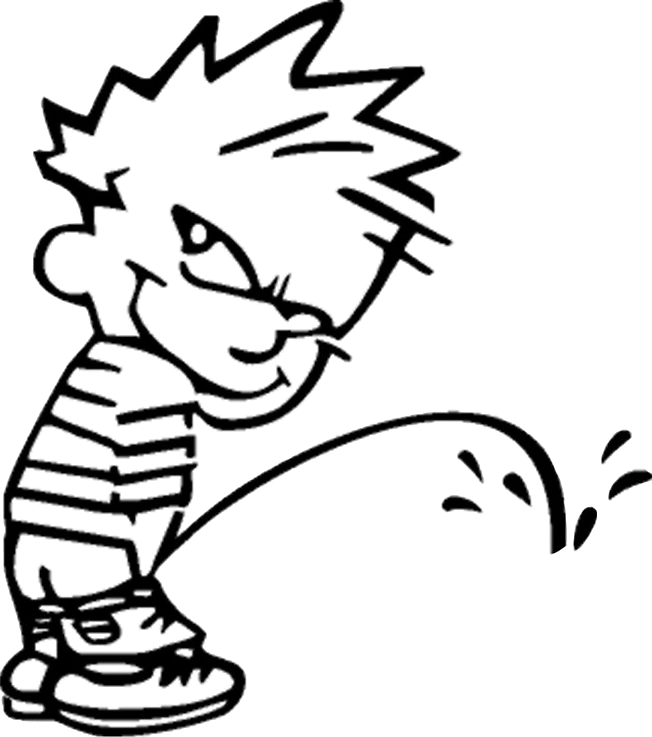 fluoxetine
PROZAC
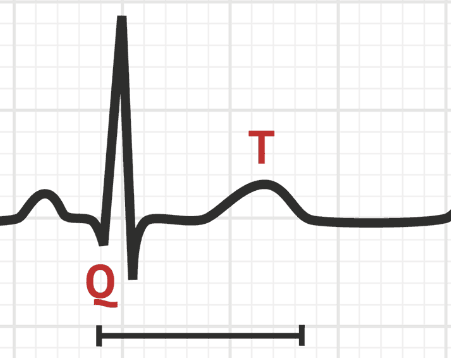 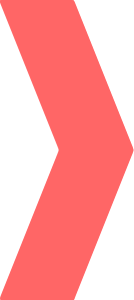 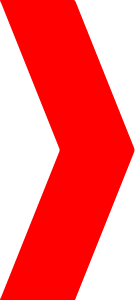 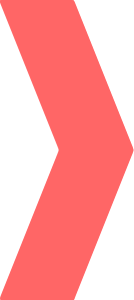 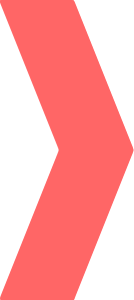 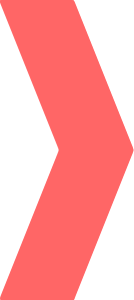 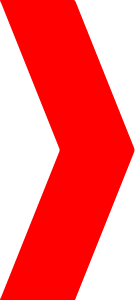 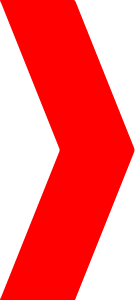 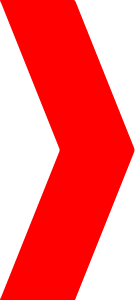 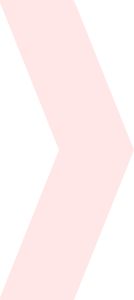 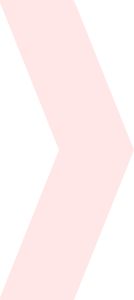 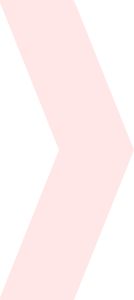 SSRIs
CYP
CYP
CYP
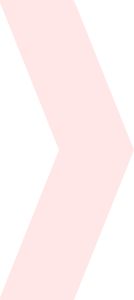 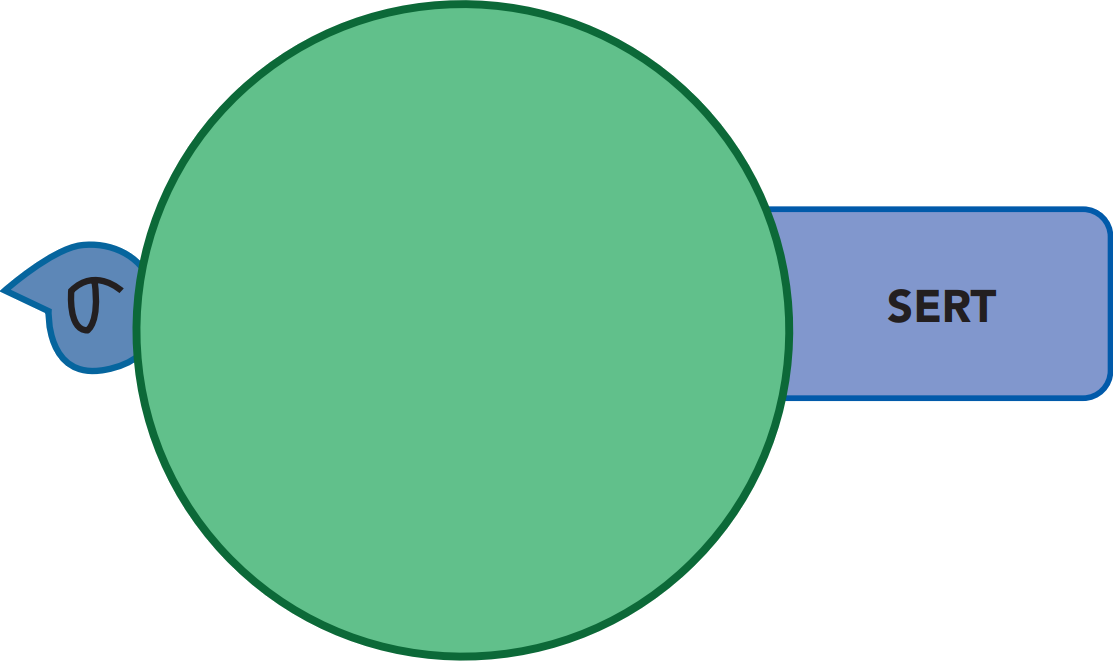 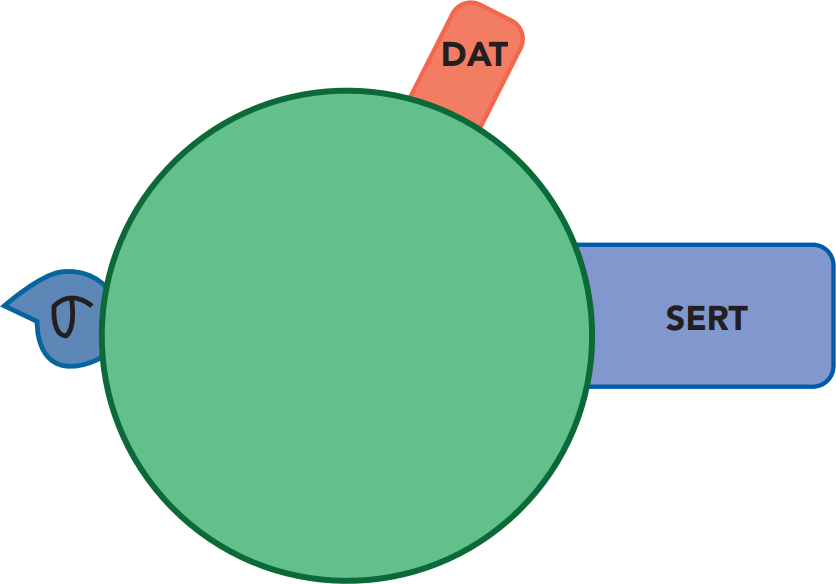 CYP
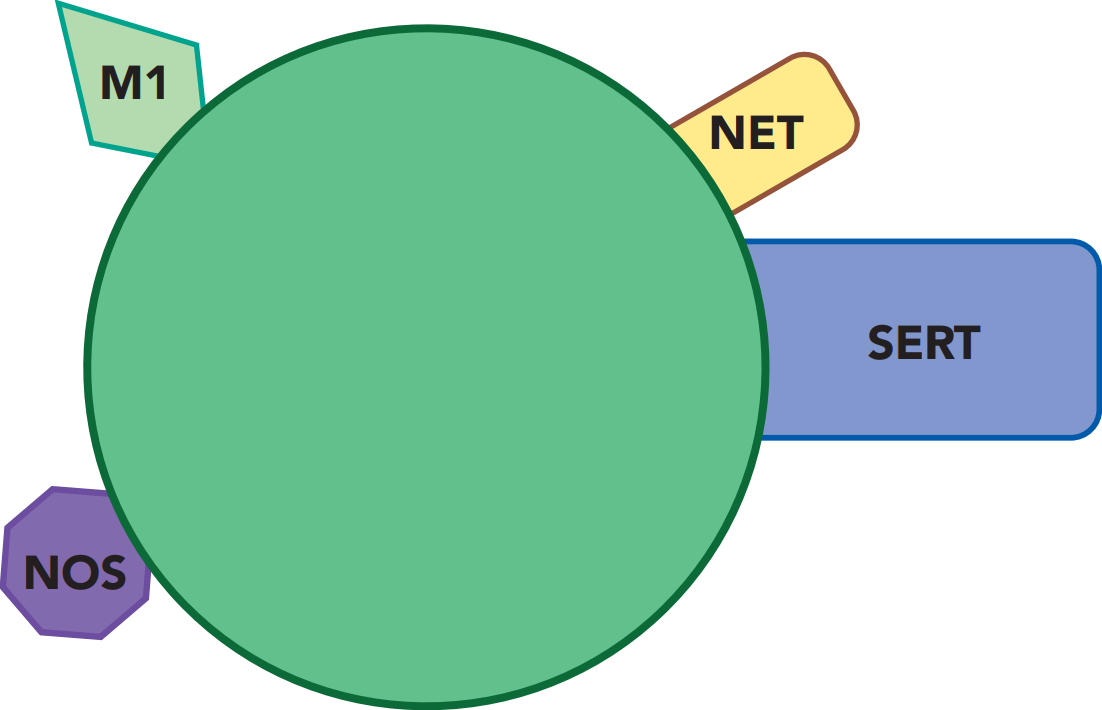 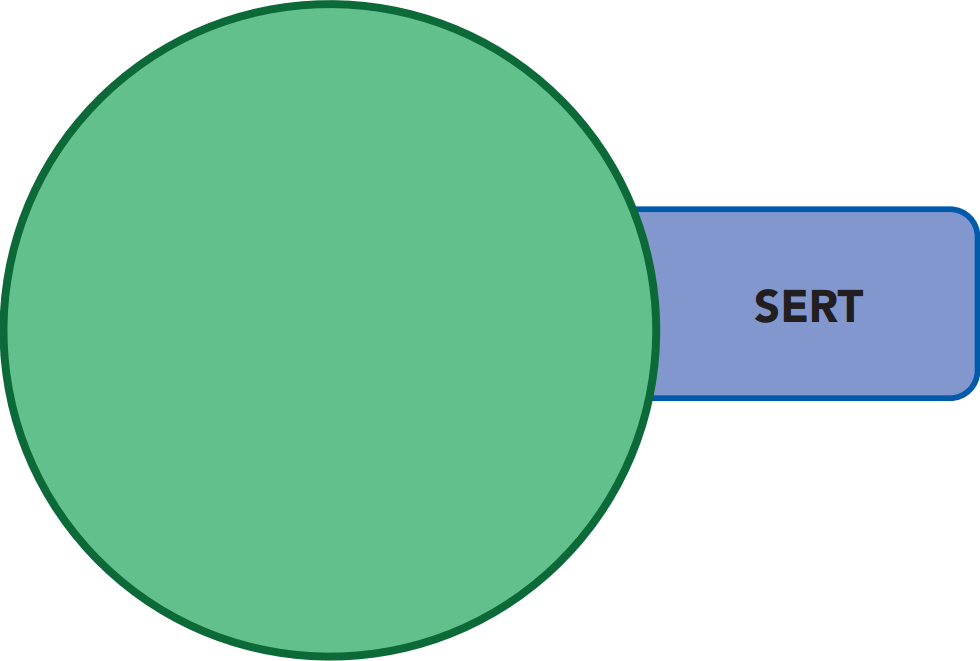 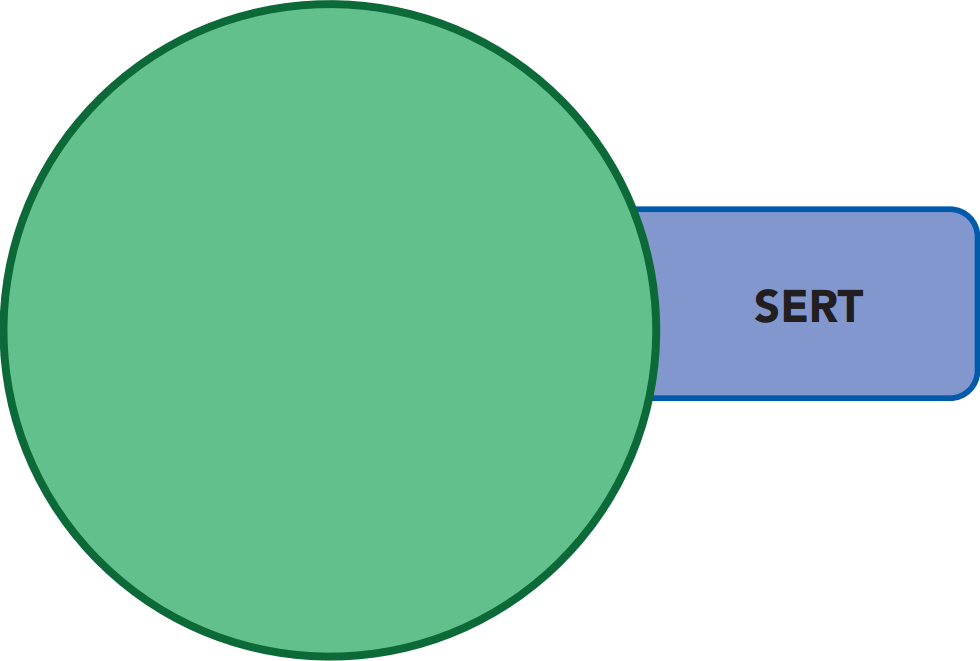 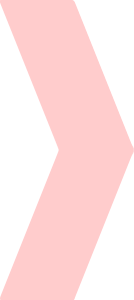 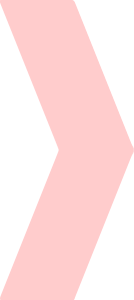 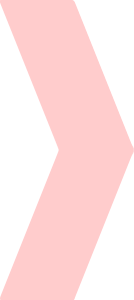 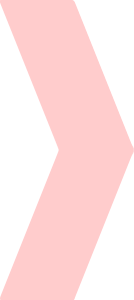 fluvoxamine
LUVOX
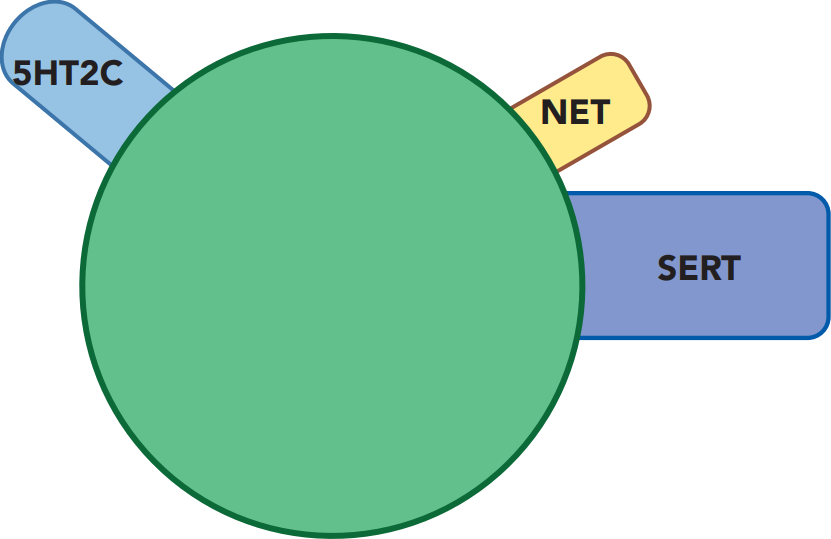 paroxetine
PAXIL
Off-target 
(side) effects
escitalopram
LEXAPRO
citalopram
CELEXA
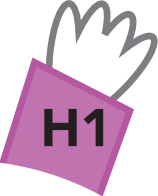 sertraline
ZOLOFT
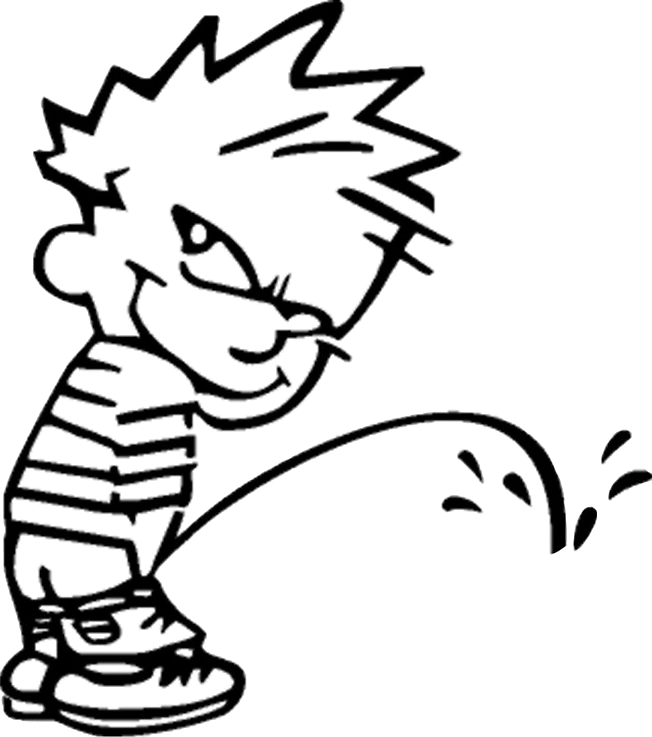 fluoxetine
PROZAC
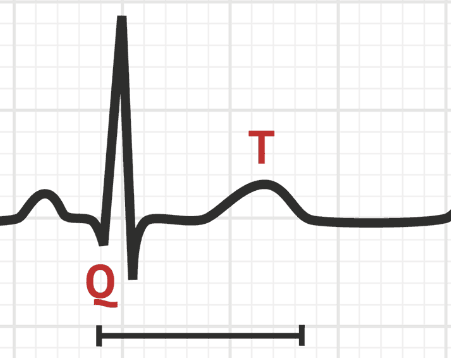 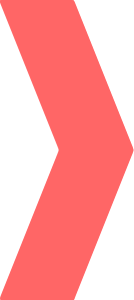 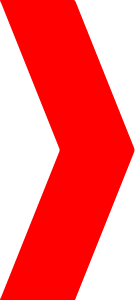 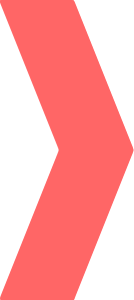 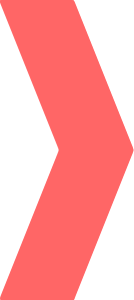 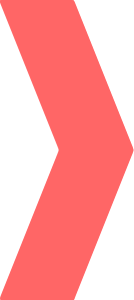 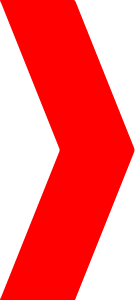 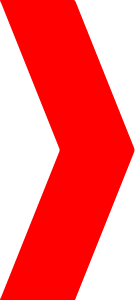 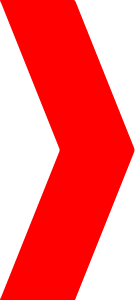 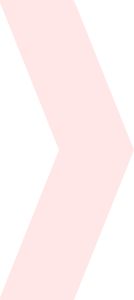 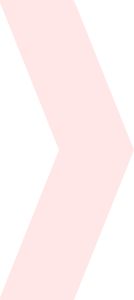 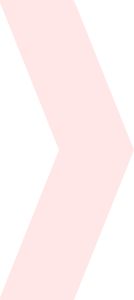 SSRIs
CYP
CYP
CYP
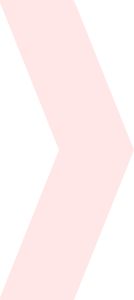 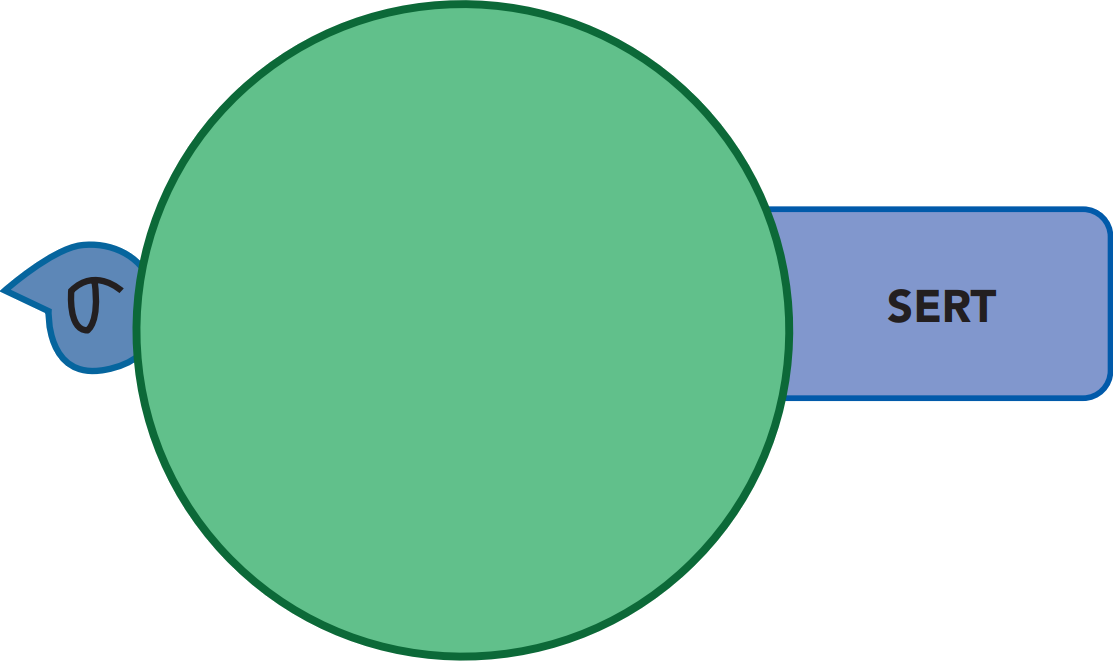 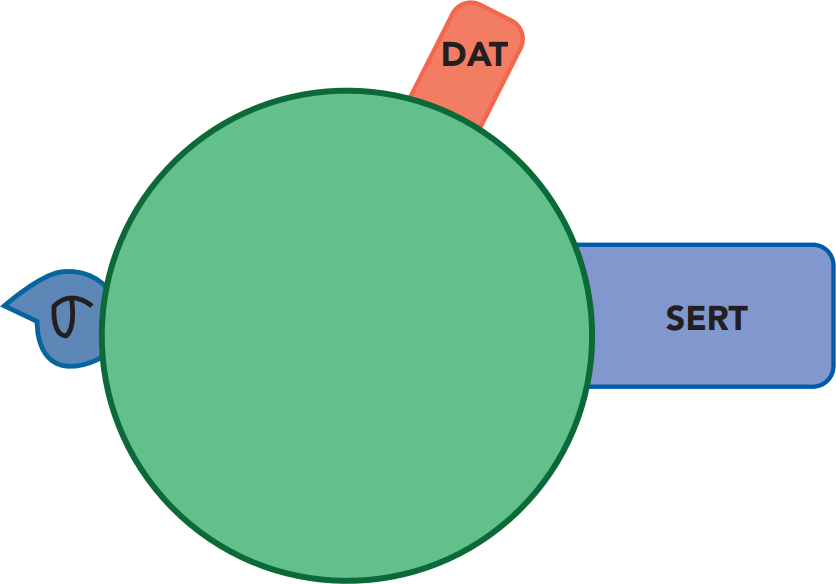 CYP
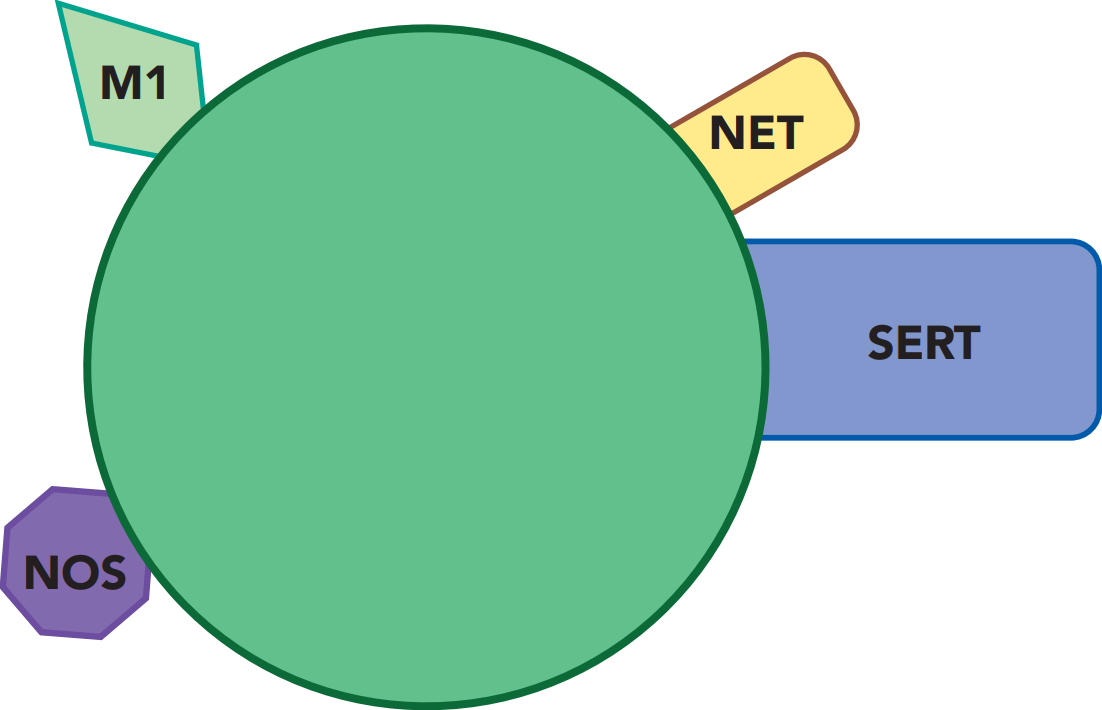 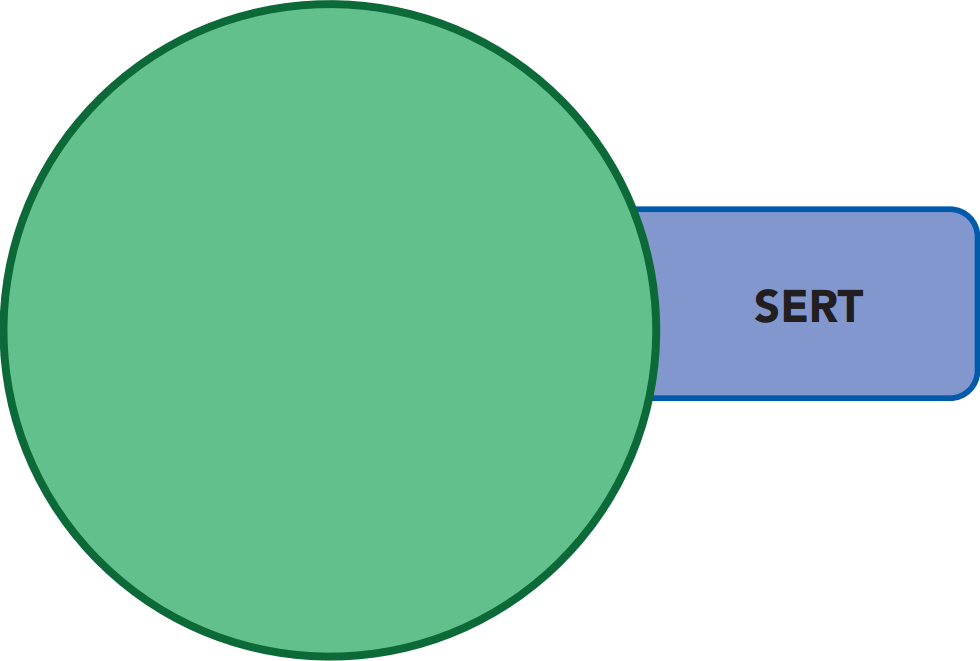 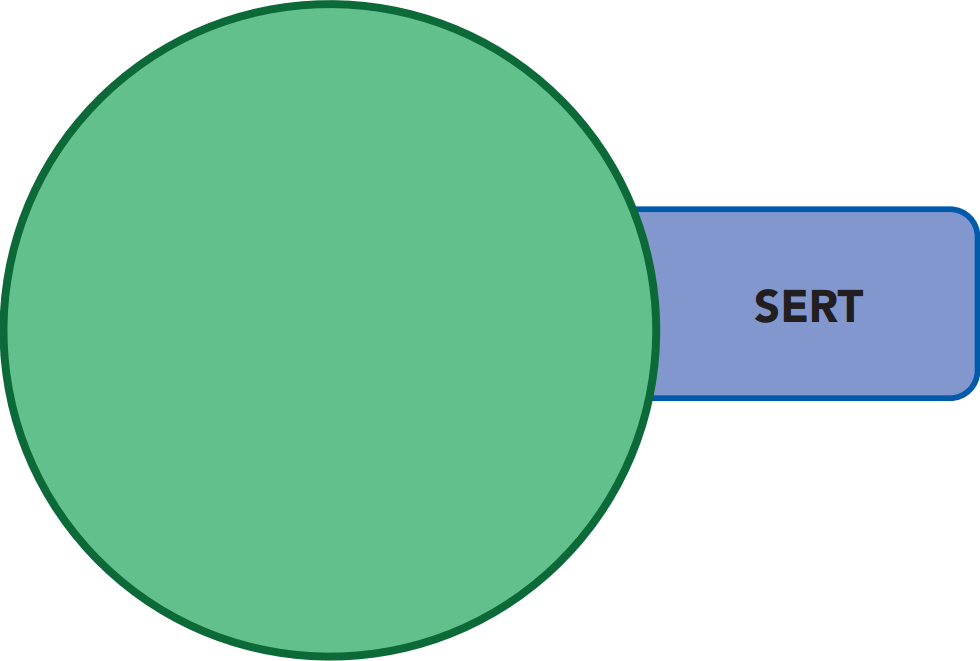 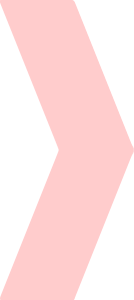 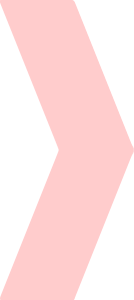 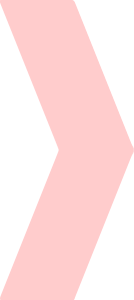 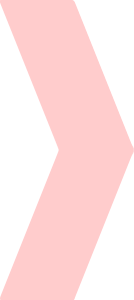 fluvoxamine
LUVOX
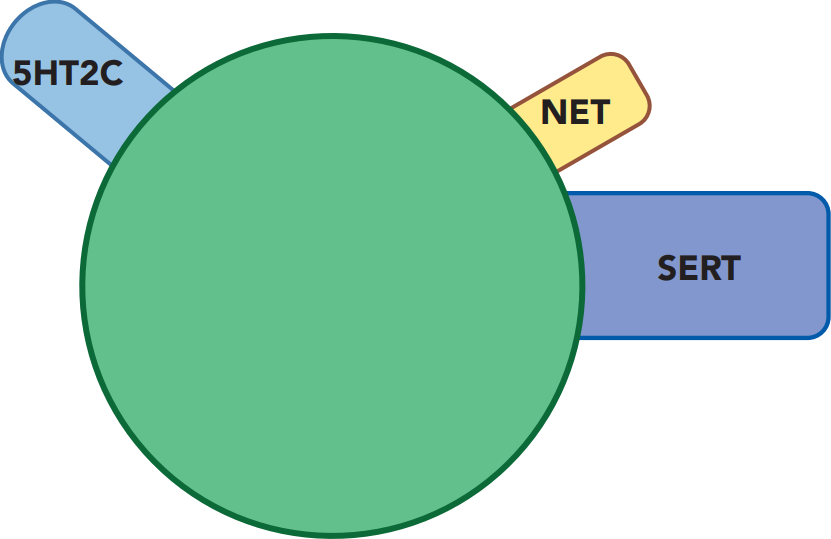 paroxetine
PAXIL
risk of QT prolongation
escitalopram
LEXAPRO
citalopram
CELEXA
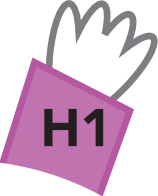 sertraline
ZOLOFT
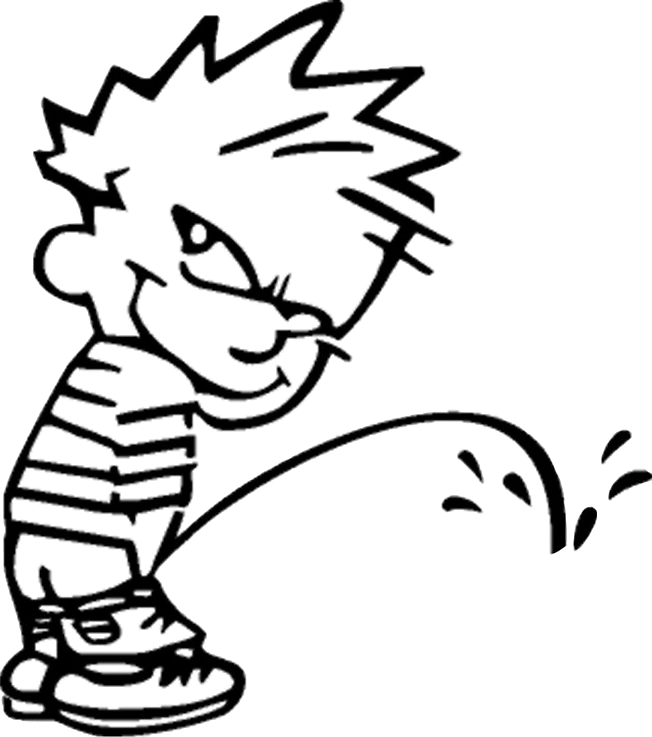 fluoxetine
PROZAC
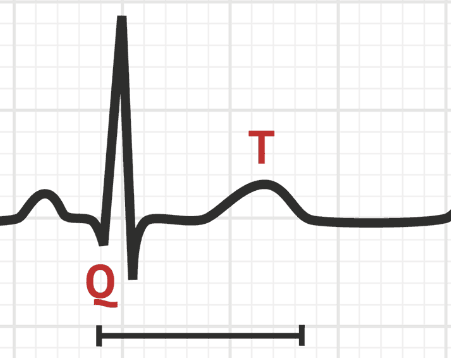 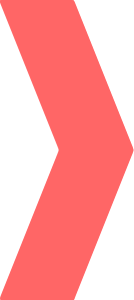 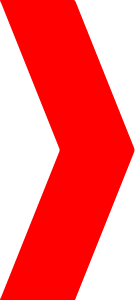 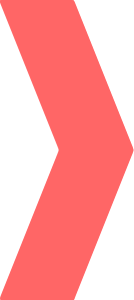 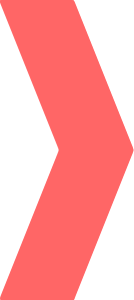 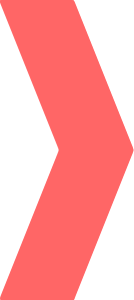 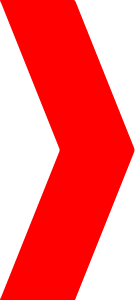 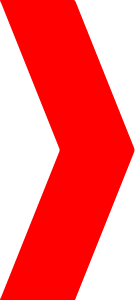 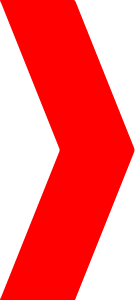 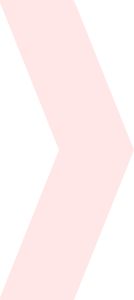 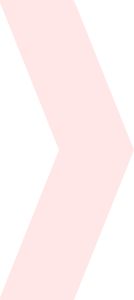 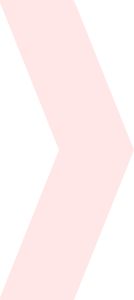 SSRIs
CYP
CYP
CYP
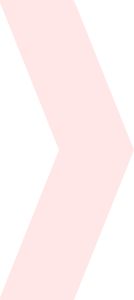 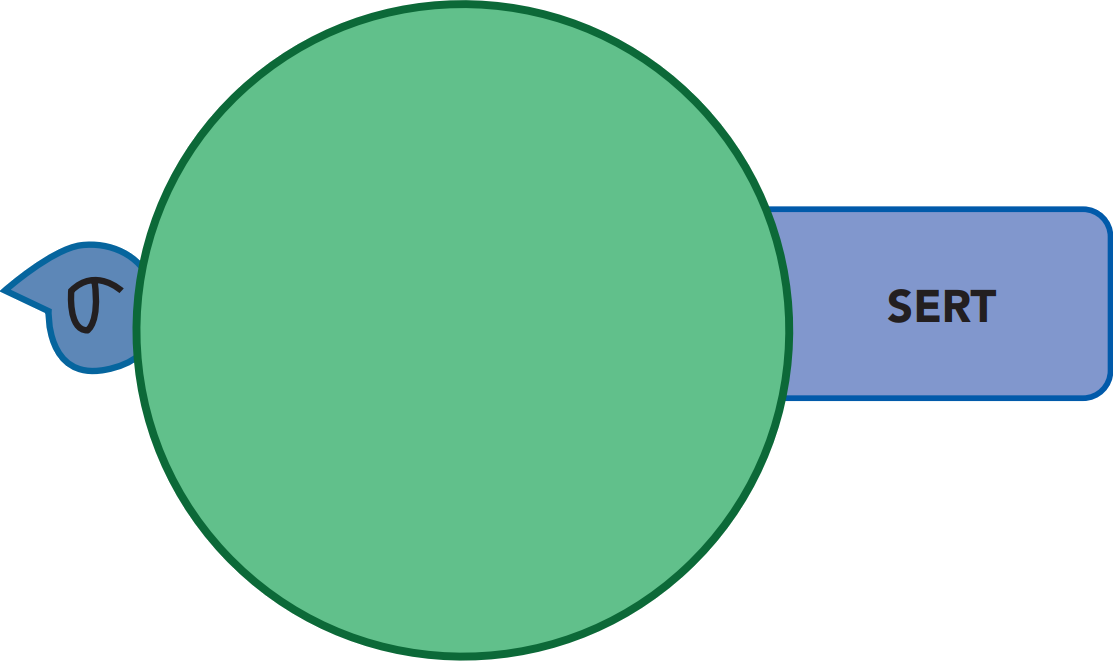 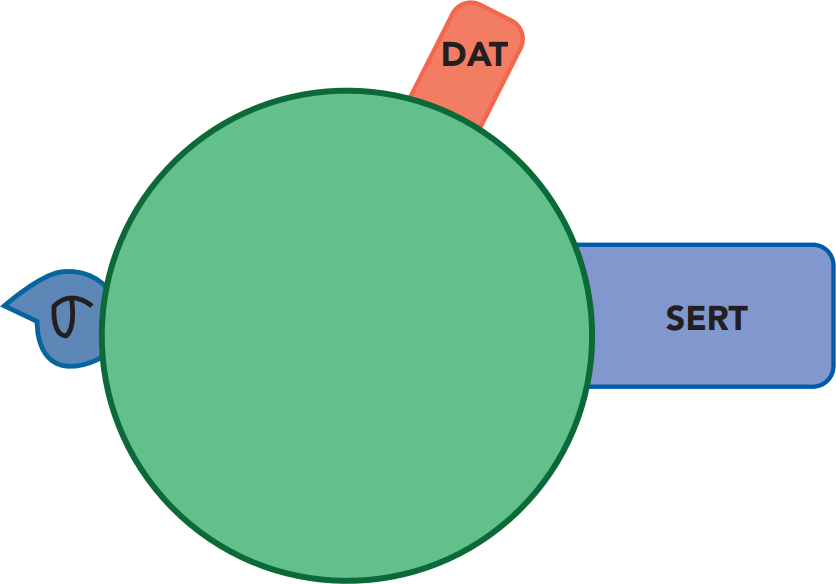 CYP
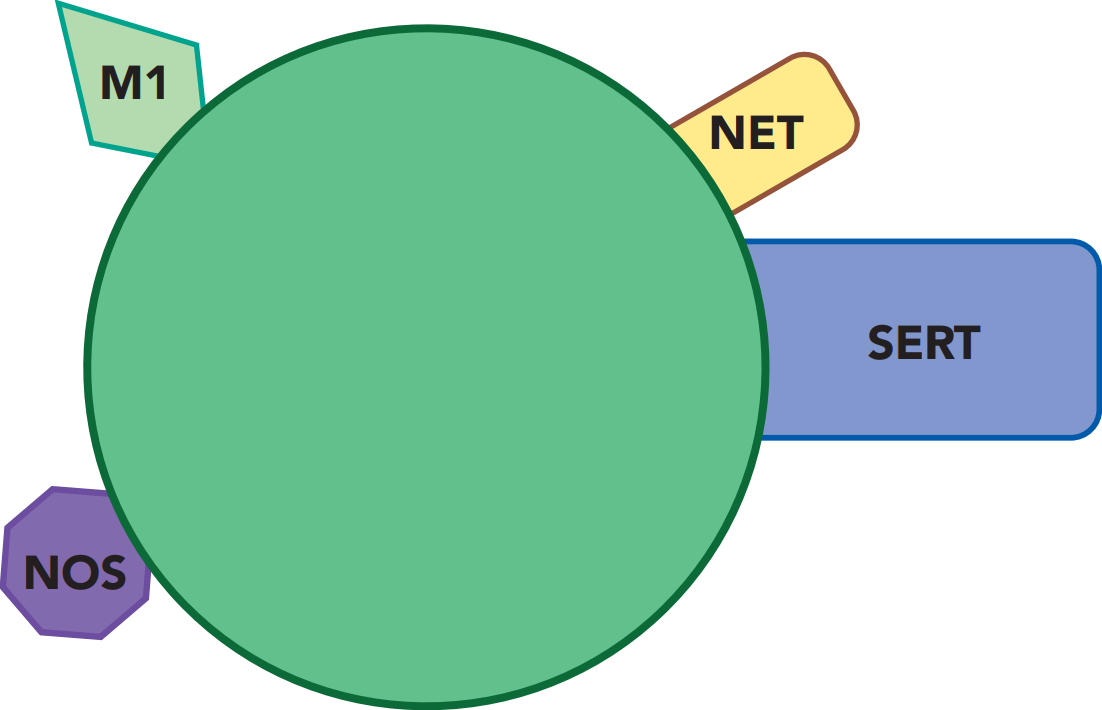 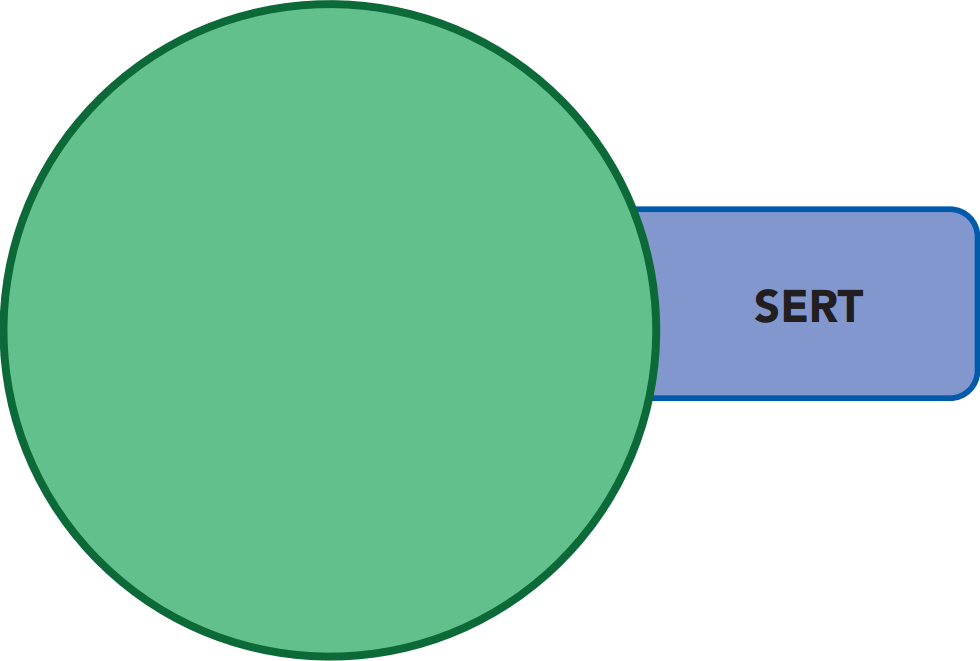 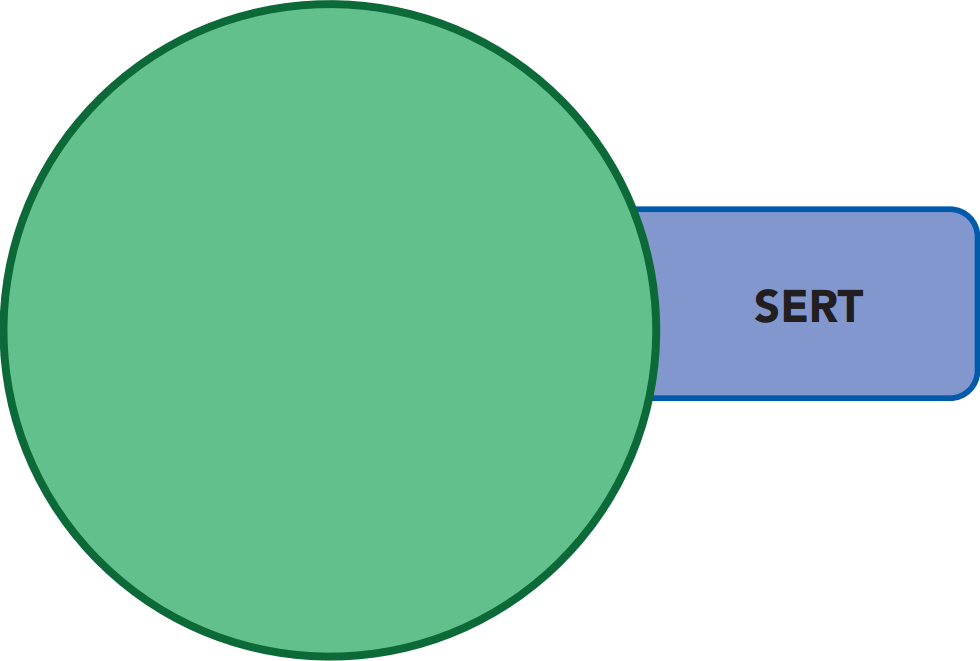 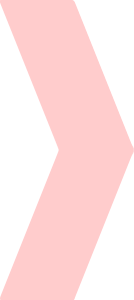 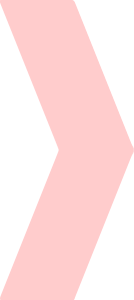 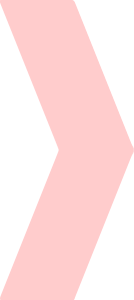 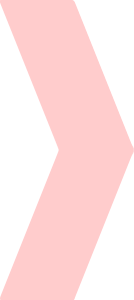 fluvoxamine
LUVOX
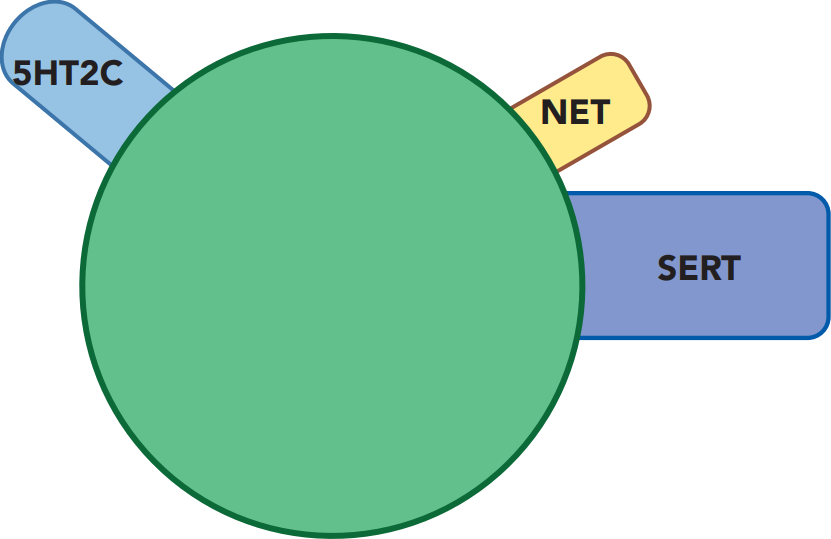 paroxetine
PAXIL
potential therapeutic effects
escitalopram
LEXAPRO
citalopram
CELEXA
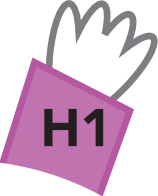 sertraline
ZOLOFT
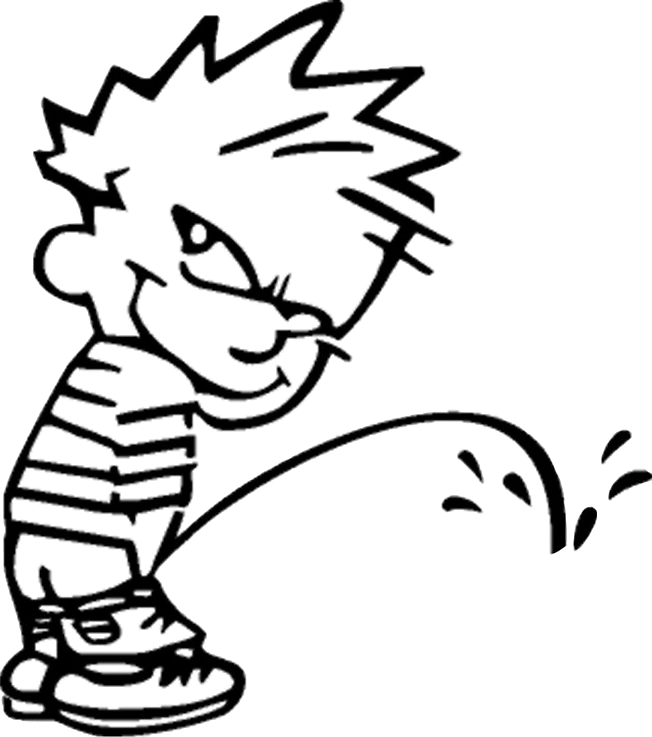 fluoxetine
PROZAC
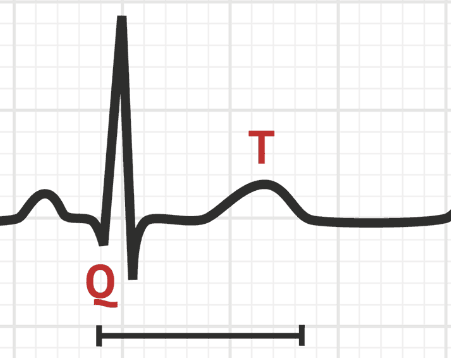 SSRIs
escitalopram
Escitalopram (LEXAPRO)            
ess sit AL o pram / LEX a pro     
“Lexus Pram”
#26
2002
$3–$98
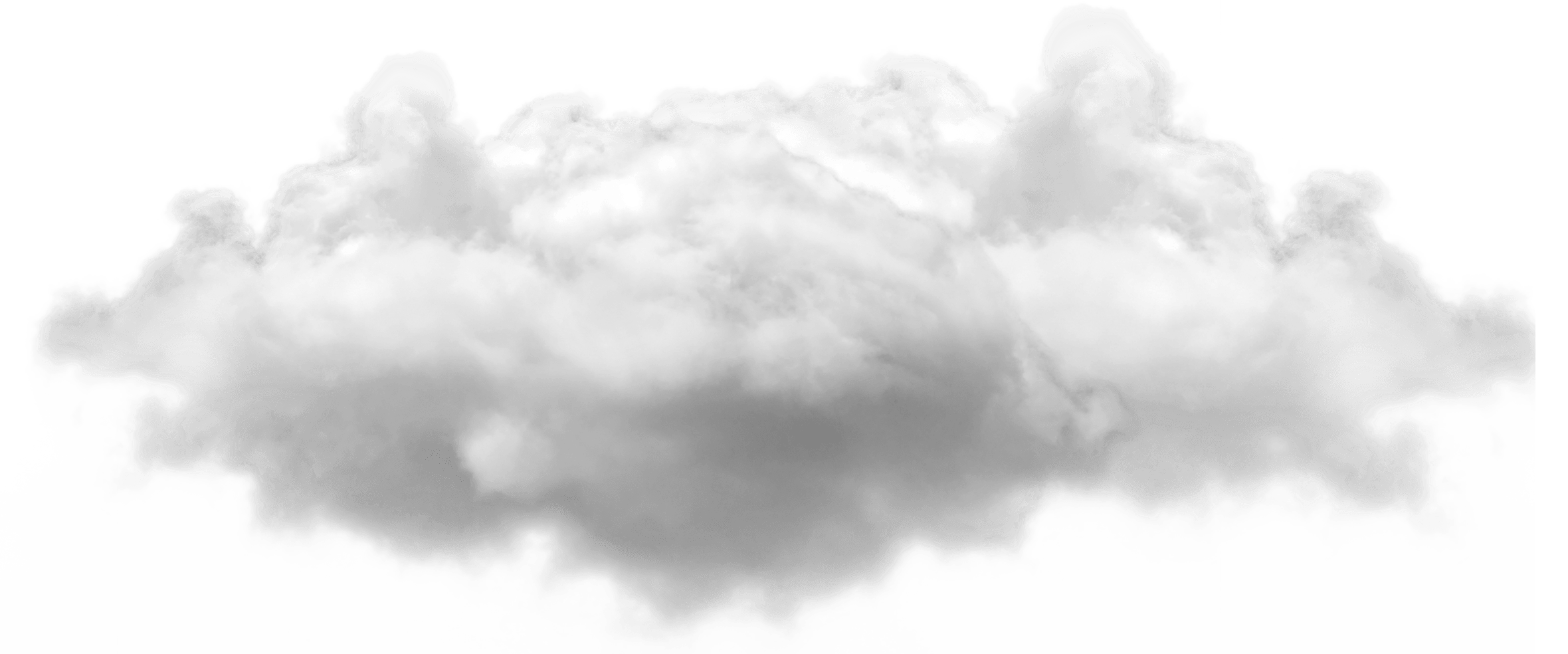 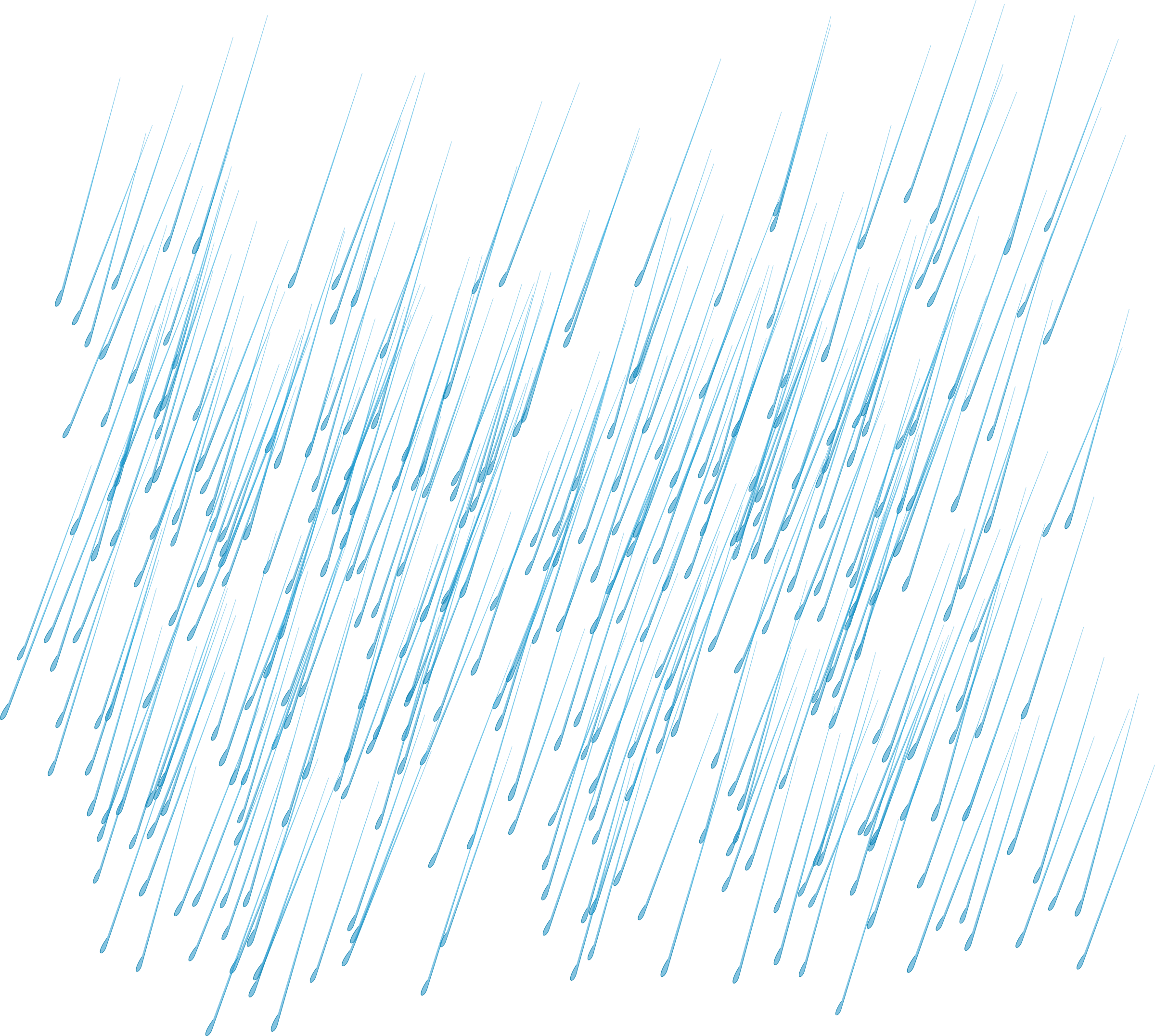 ❖ Antidepressant

❖ Selective serotonin
    reuptake inhibitor (SSRI)
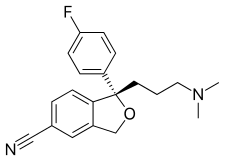 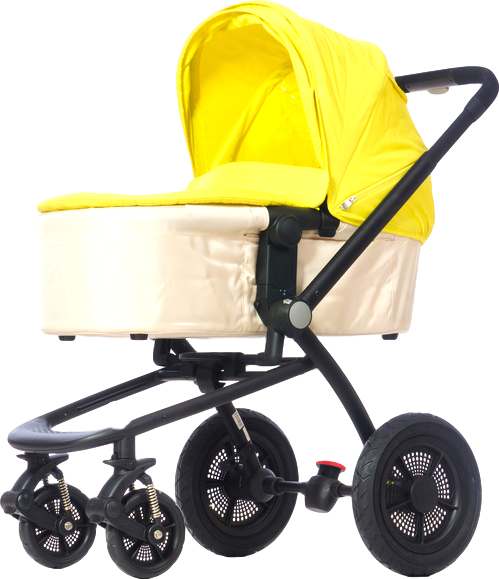 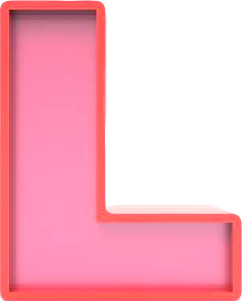 EXAPRO
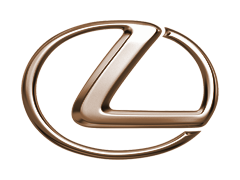 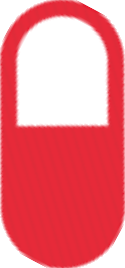 SSRI
5
10
20
mg
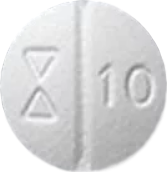 “Pram” is the British word for baby carriage.
Escitalopram: SSRI
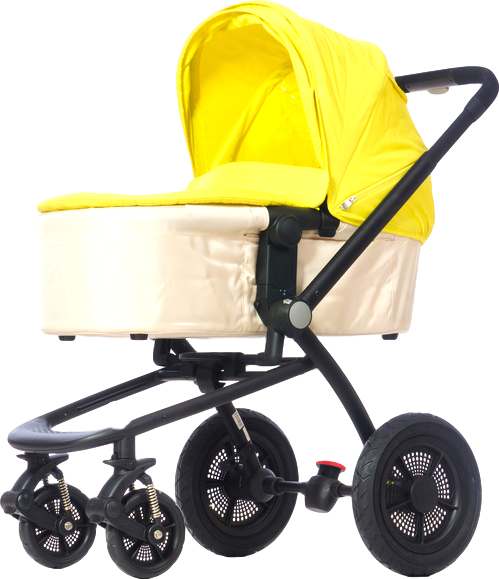 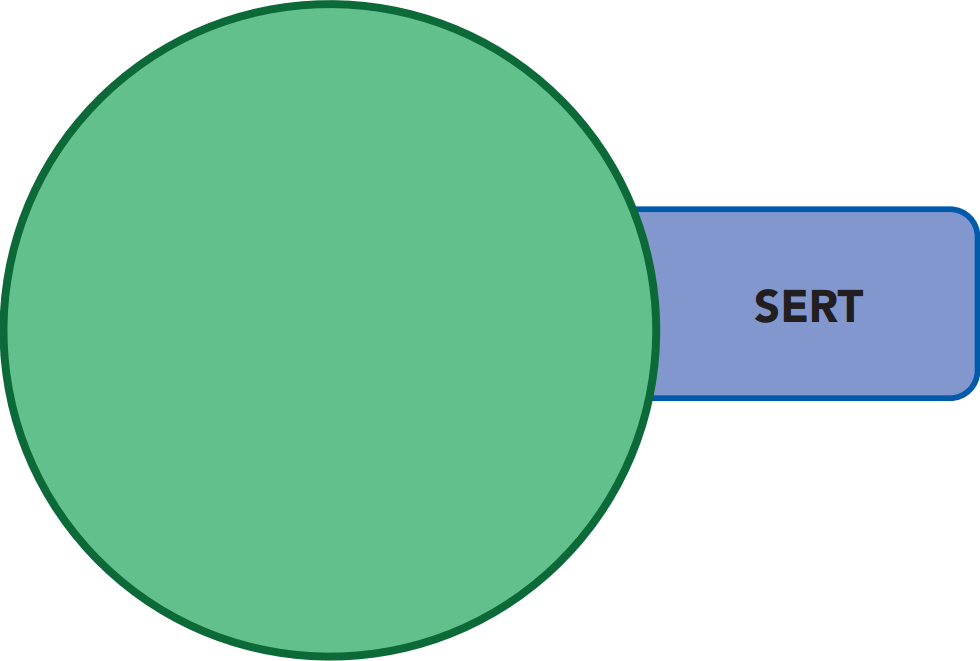 escitalopram
LEXAPRO
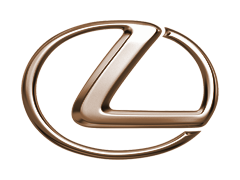 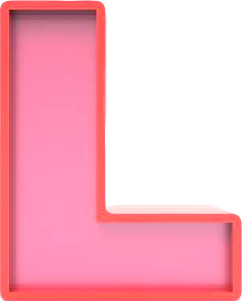 Escitalopram: SSRI
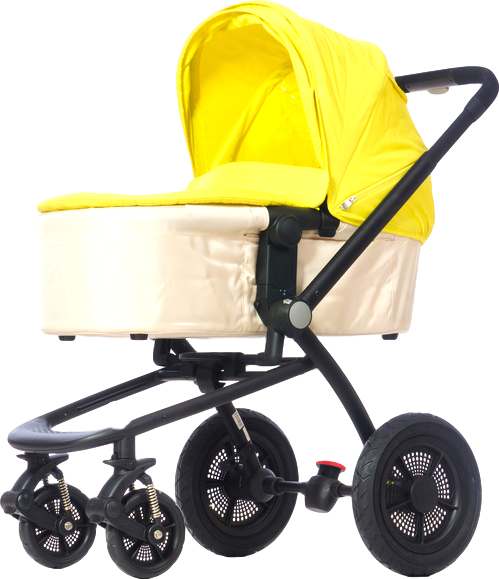 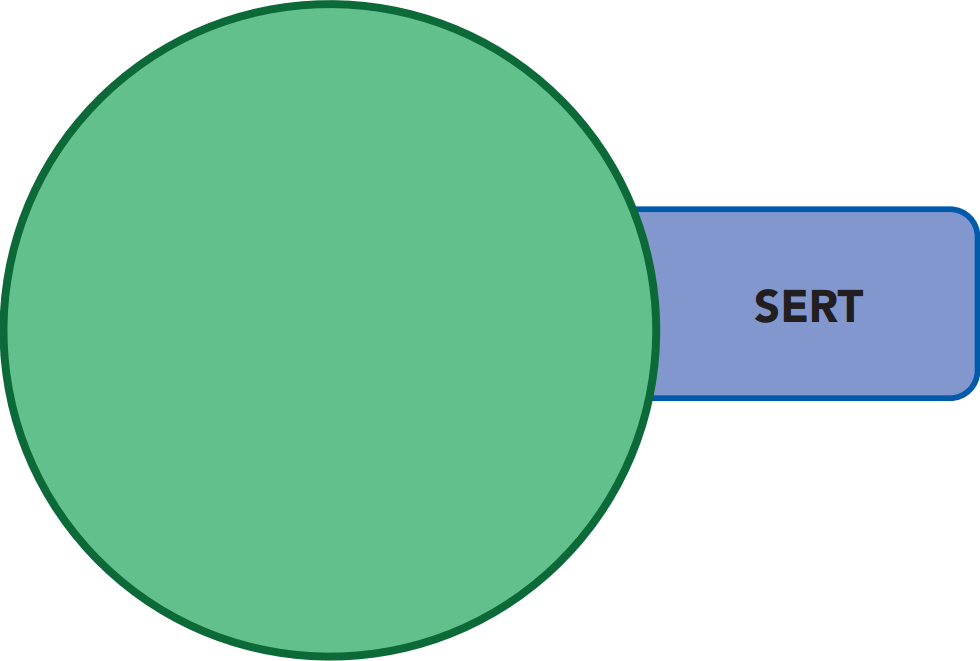 escitalopram
LEXAPRO
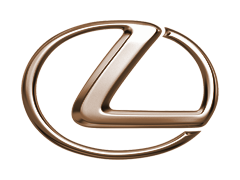 Serotonin reuptake inhibitor
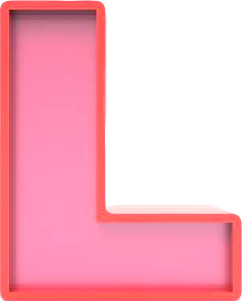 Escitalopram: SSRI
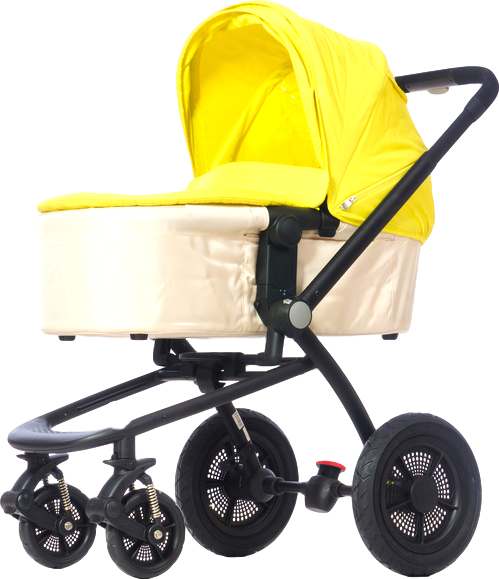 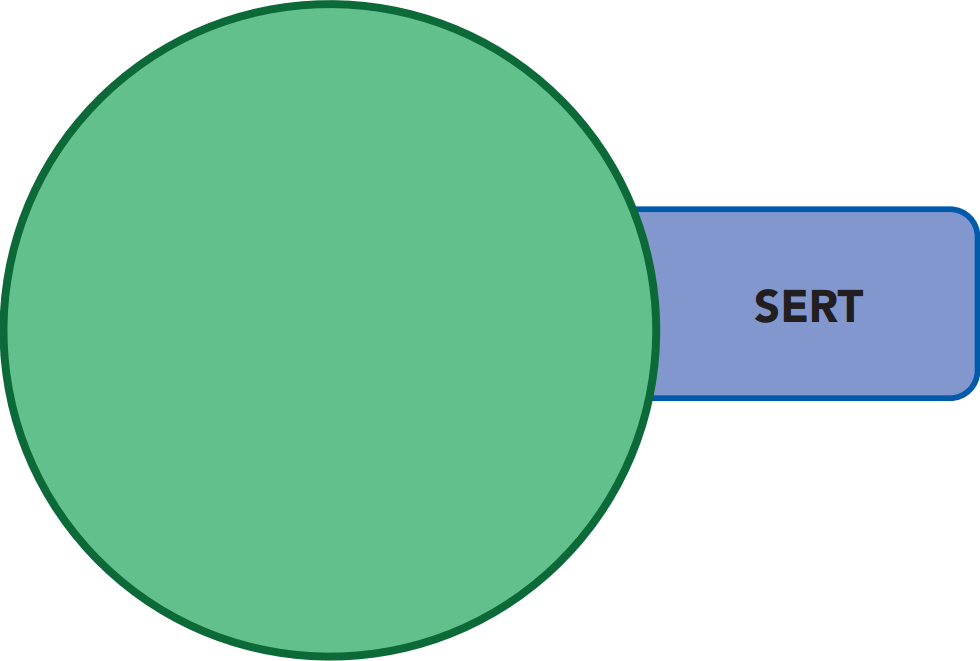 escitalopram
LEXAPRO
Antidepressant and anxiolytic effects, sexual dysfunction
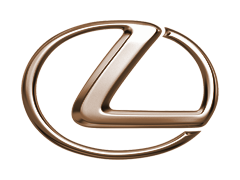 Serotonin reuptake inhibitor
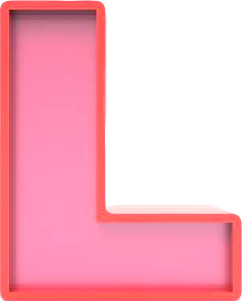 Escitalopram: SSRI
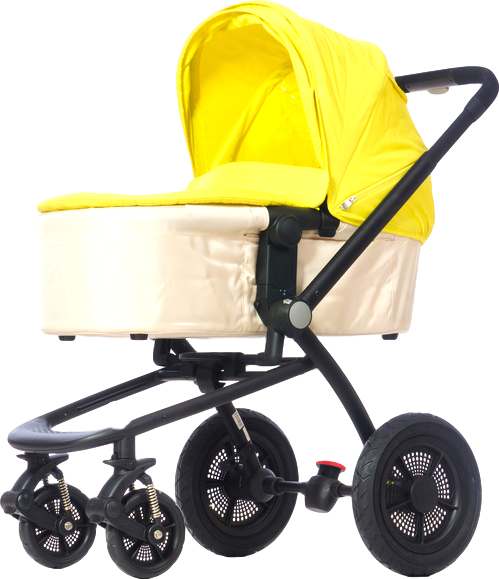 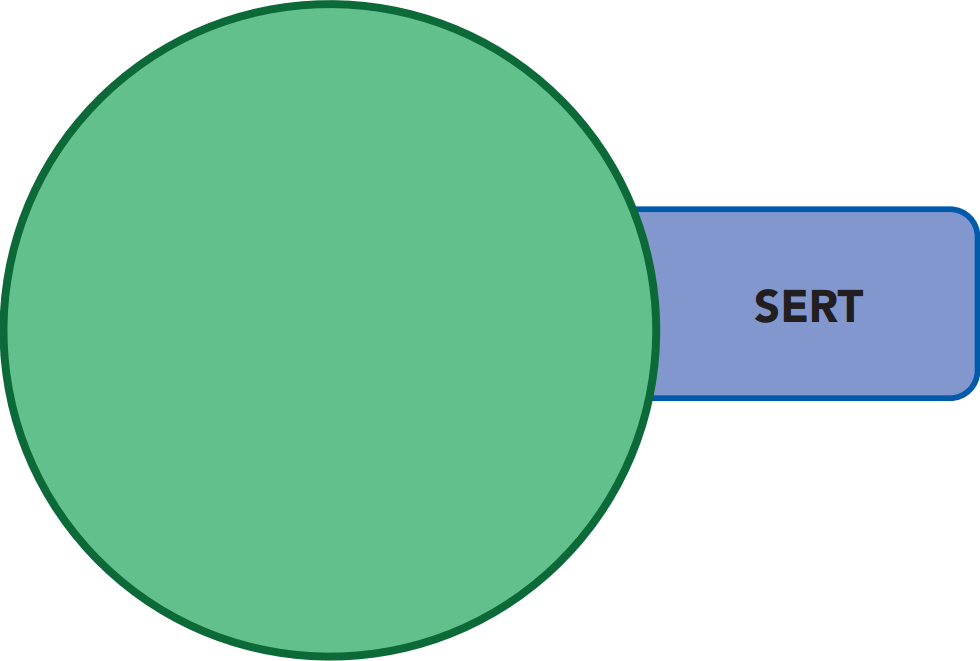 Antidepressant and anxiolytic effects, sexual dysfunction
escitalopram
LEXAPRO
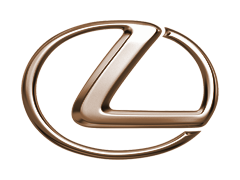 Serotonin reuptake inhibitor
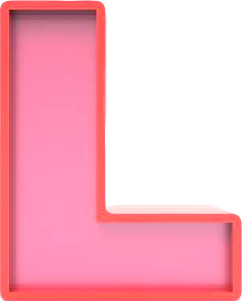 Escitalopram: SSRI
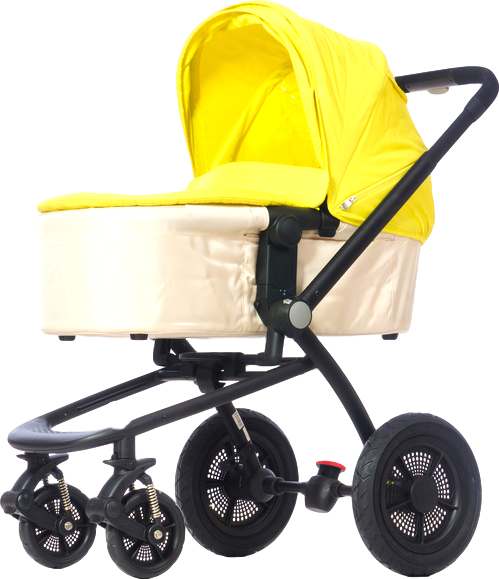 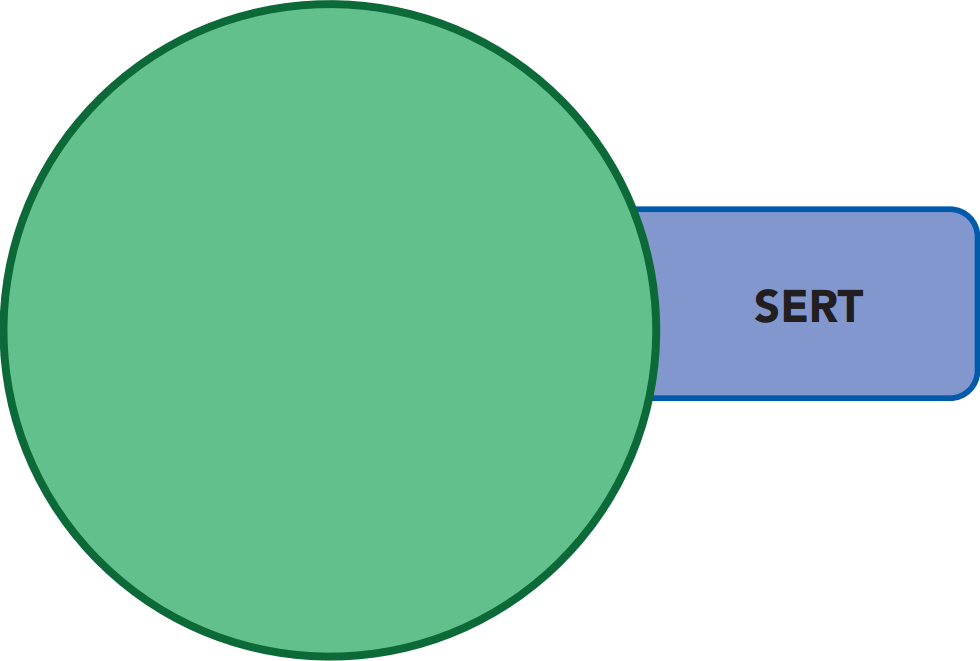 sensitive substrate
(CYP2C19)
Antidepressant and anxiolytic effects, sexual dysfunction
escitalopram
LEXAPRO
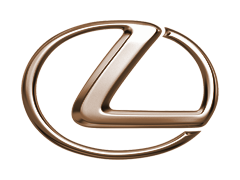 Serotonin reuptake inhibitor
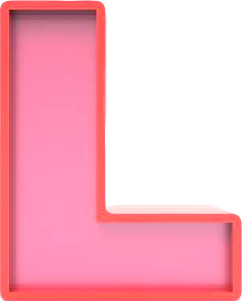 Escitalopram: SSRI
not a CYP inHibitor
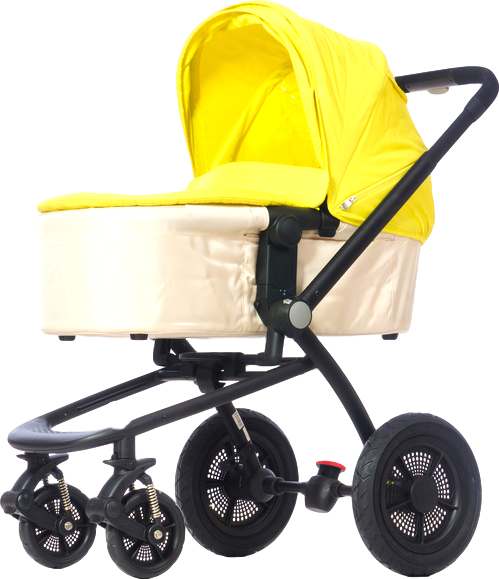 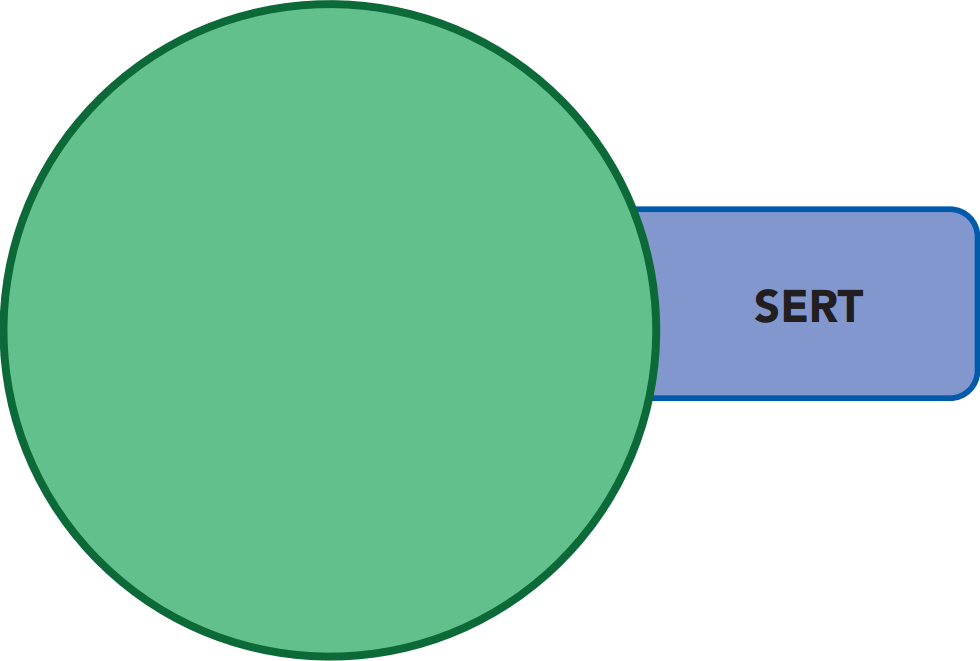 sensitive substrate
(CYP2C19)
escitalopram
LEXAPRO
Antidepressant and anxiolytic effects, sexual dysfunction
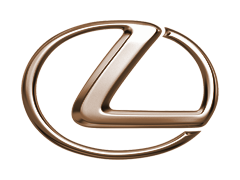 Serotonin reuptake inhibitor
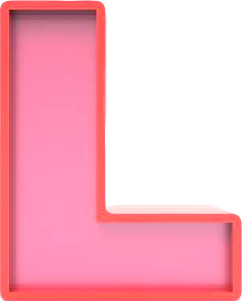 Escitalopram: SSRI
not a CYP inHibitor - MAJOR ADVANTAGE OVER THE OTHER SSRIs
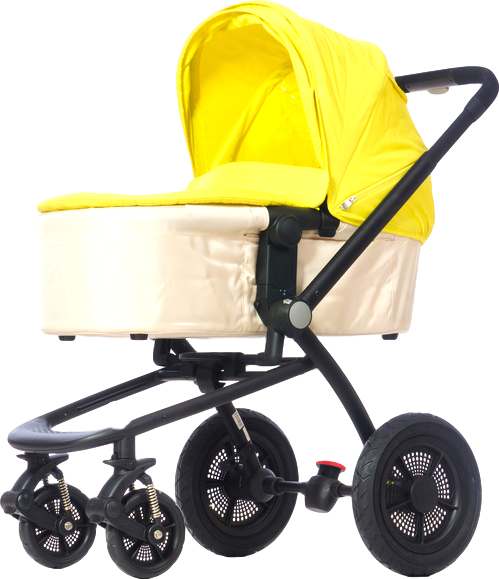 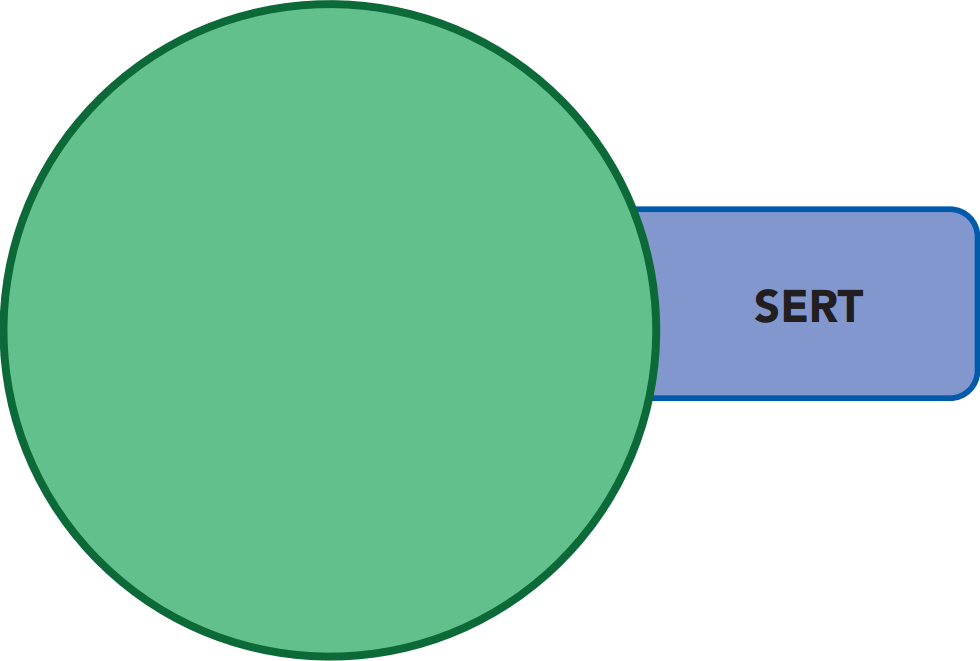 sensitive substrate
(CYP2C19)
escitalopram
LEXAPRO
Antidepressant and anxiolytic effects, sexual dysfunction
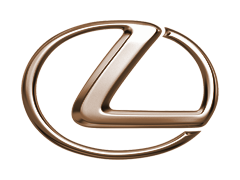 Serotonin reuptake inhibitor
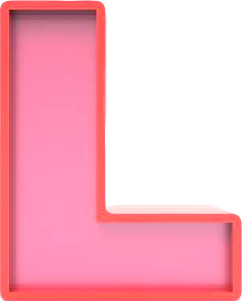 Escitalopram: SSRI
not a CYP inHibitor - MAJOR ADVANTAGE OVER THE OTHER SSRIs
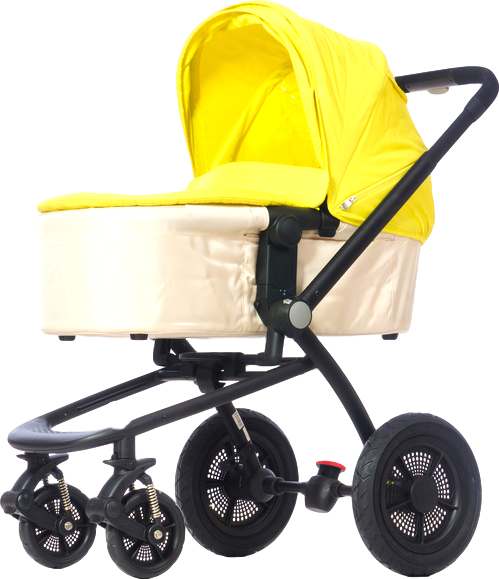 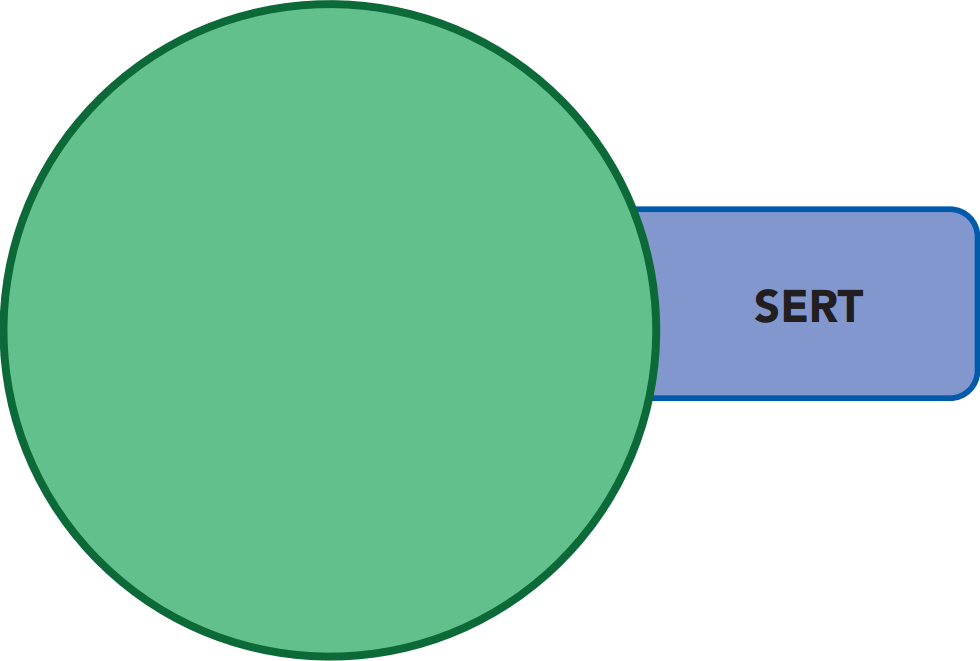 sensitive substrate
(CYP2C19)
escitalopram
LEXAPRO
Antidepressant and anxiolytic effects, sexual dysfunction
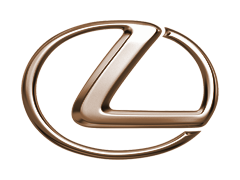 Serotonin reuptake inhibitor
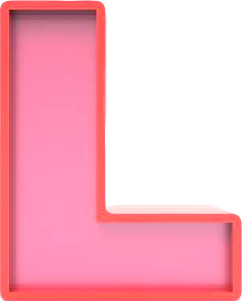 not a CYP inDucer 
(no antidepressants are)
Escitalopram: SSRI
not a CYP inHibitor - MAJOR ADVANTAGE OVER THE OTHER SSRIs
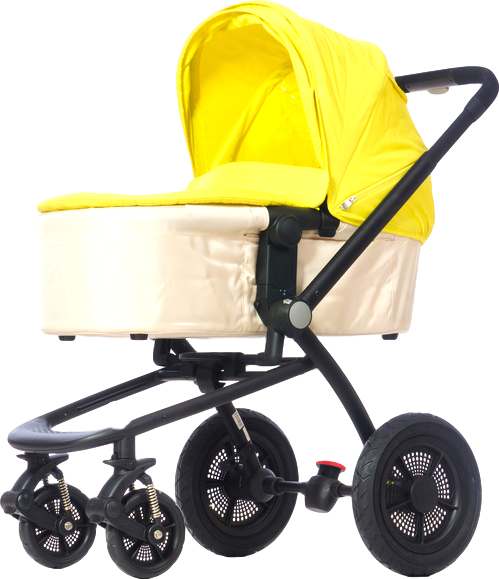 no off-target effects - slightly fewer side effects
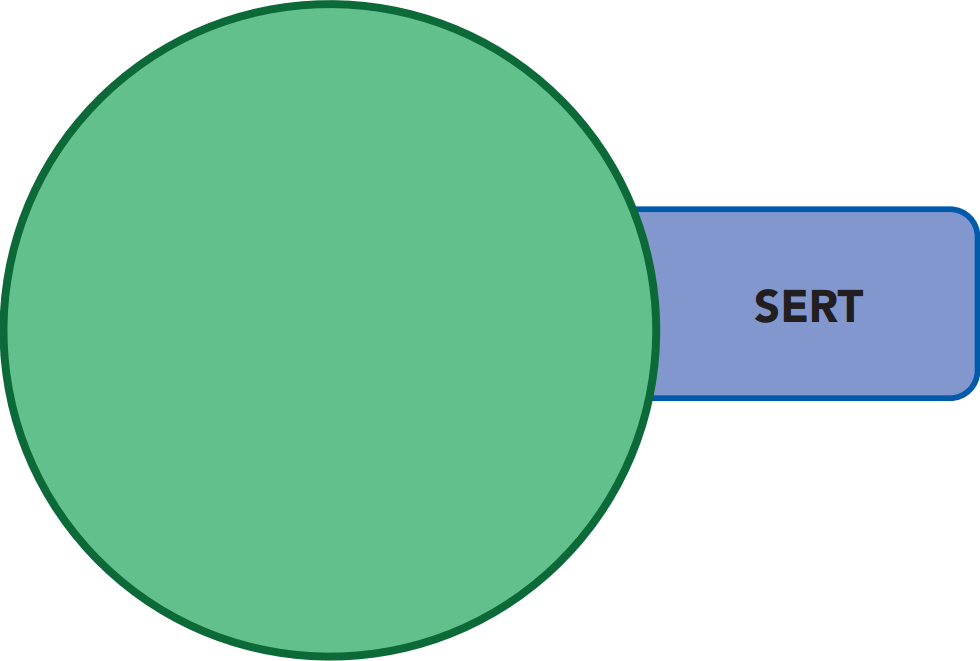 sensitive substrate
(CYP2C19)
escitalopram
LEXAPRO
Antidepressant and anxiolytic effects, sexual dysfunction
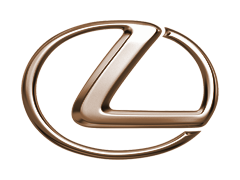 Serotonin reuptake inhibitor
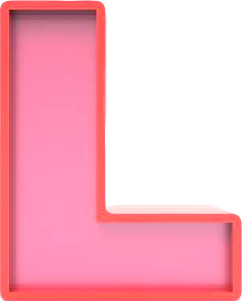 not a CYP inDucer 
(no antidepressants are)
Escitalopram: SSRI
not a CYP inHibitor - MAJOR ADVANTAGE OVER THE OTHER SSRIs
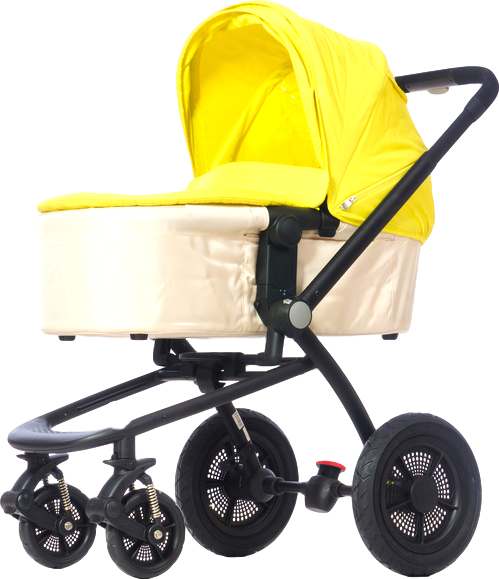 no off-target effects - slightly fewer side effects
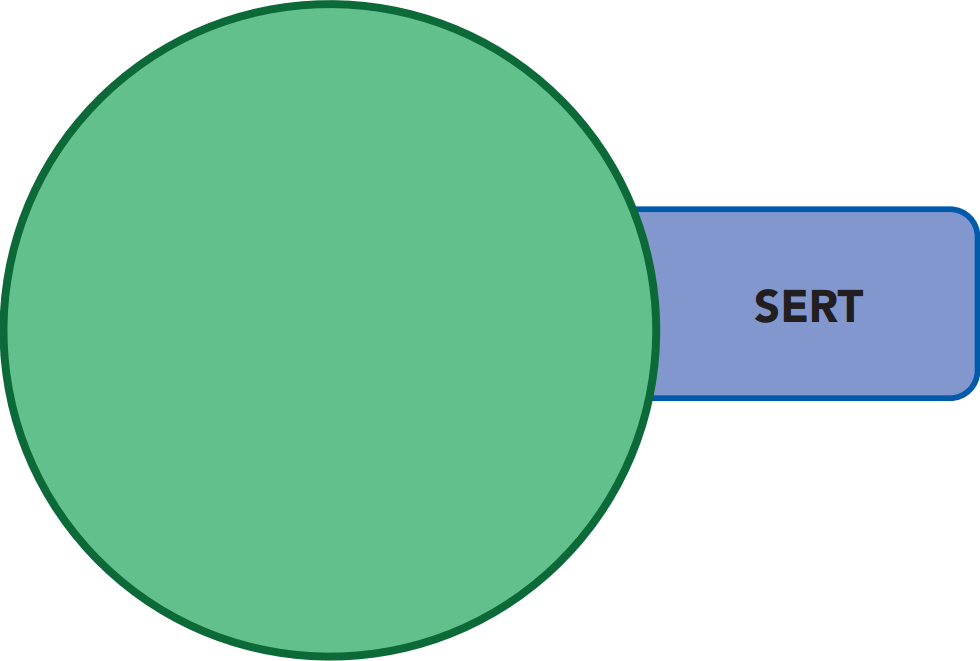 sensitive substrate
(CYP2C19)
escitalopram
LEXAPRO
Antidepressant and anxiolytic effects, sexual dysfunction
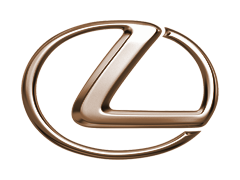 Serotonin reuptake inhibitor
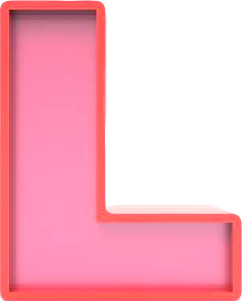 not a CYP inDucer 
(no antidepressants are)
Escitalopram: SSRI
sensitive substrate
(CYP2C19)
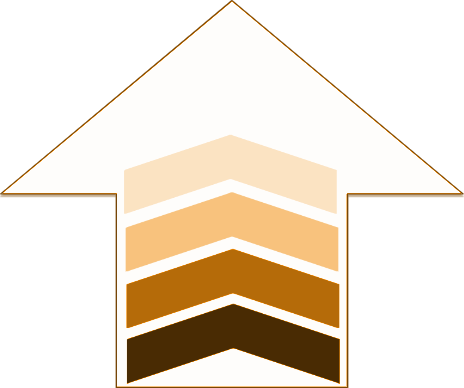 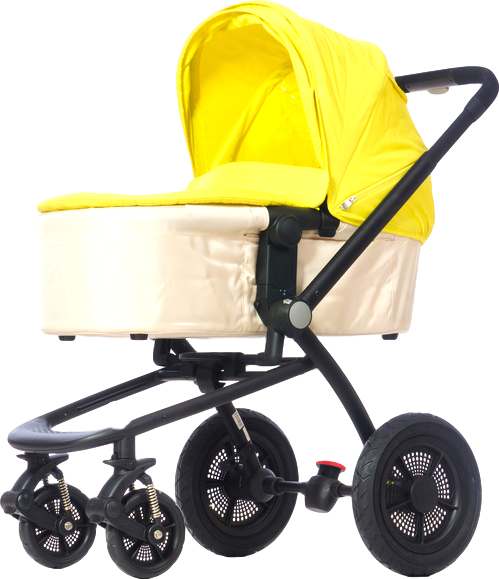 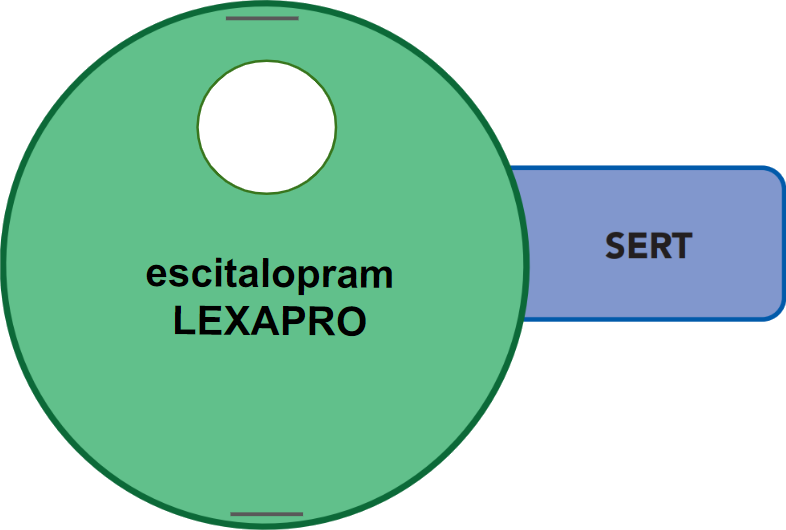 CYP2C19
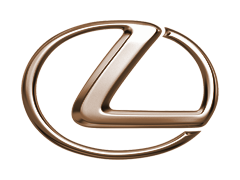 omeprazole
PRILOSEC
PPI
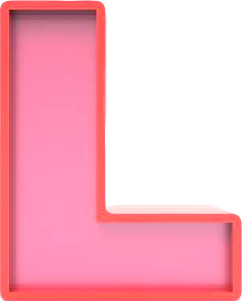 Escitalopram: SSRI
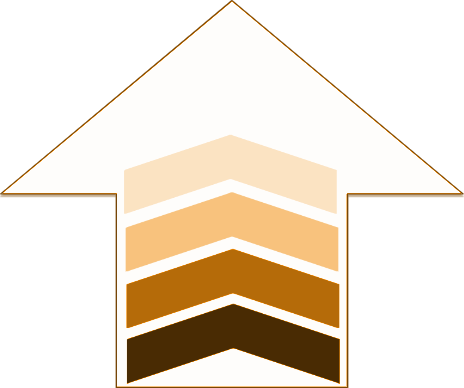 sensitive substrate
(CYP2C19)
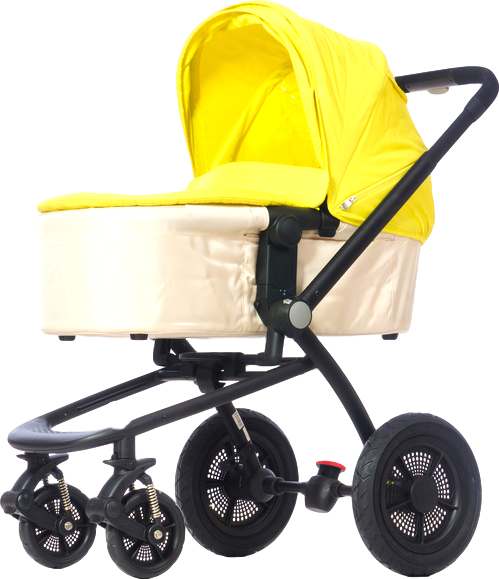 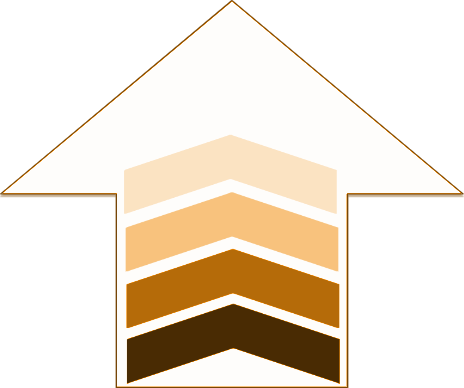 CYP2C19
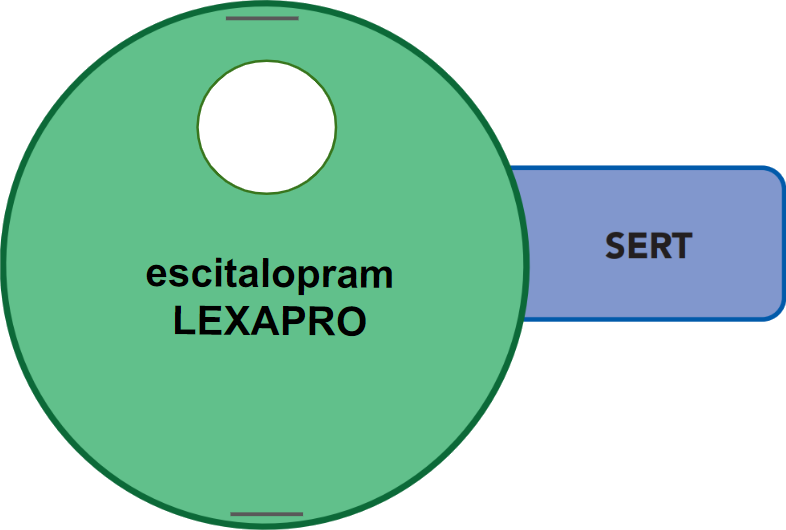 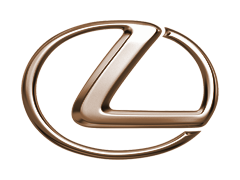 PPI
omeprazole
PRILOSEC
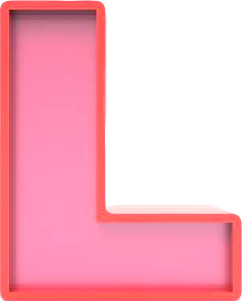 Escitalopram: SSRI
Serum levels of escitalopram increased by 90%
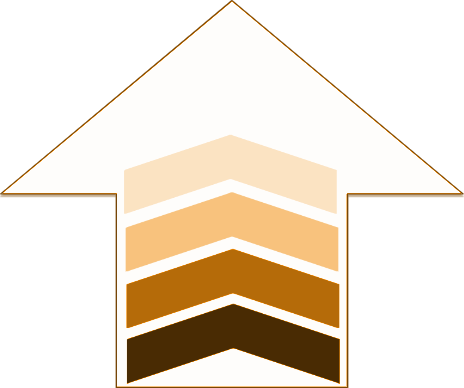 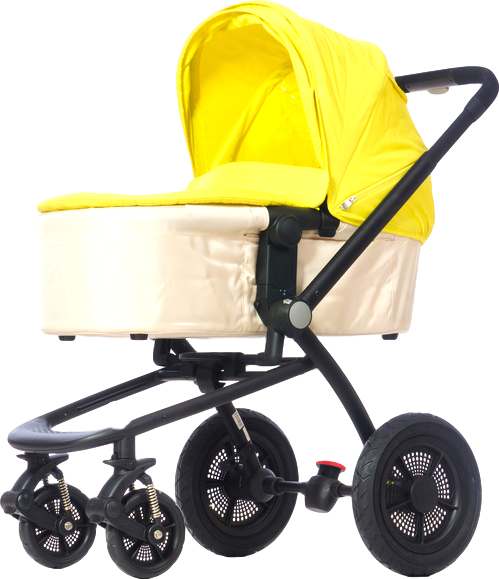 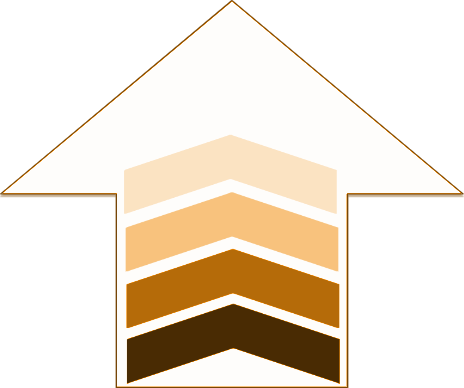 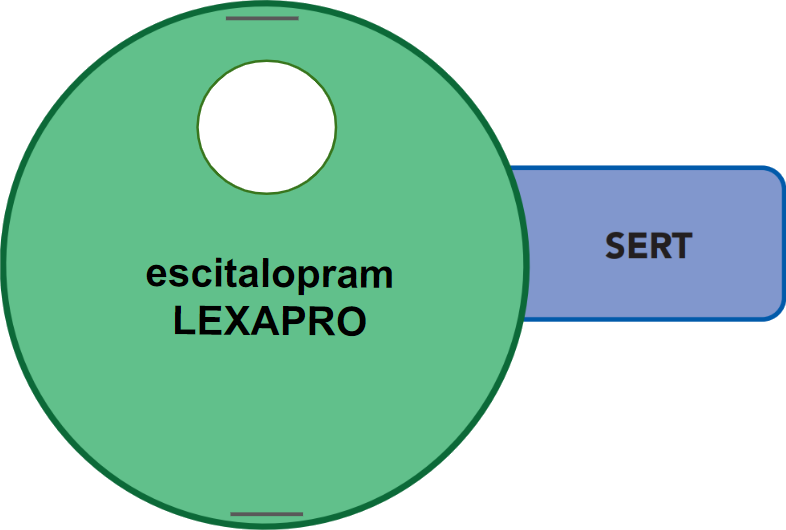 CYP2C19
sensitive substrate
(CYP2C19)
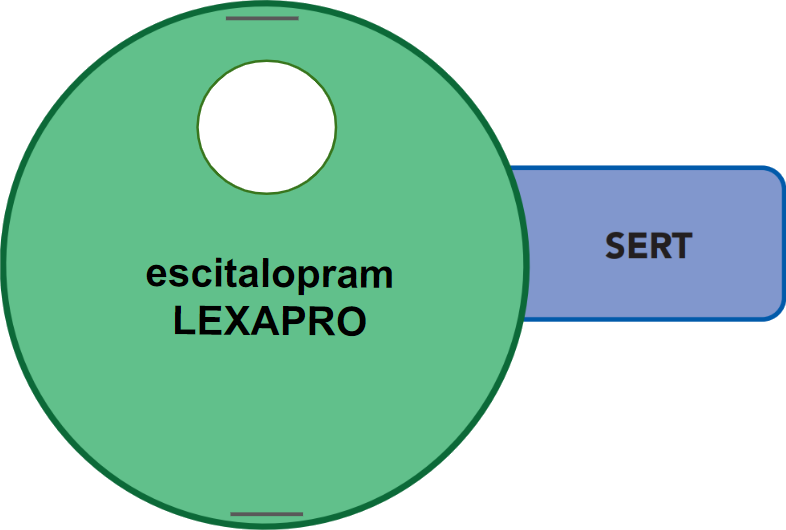 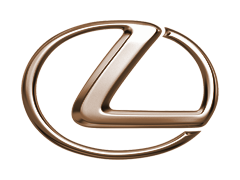 PPI
omeprazole
PRILOSEC
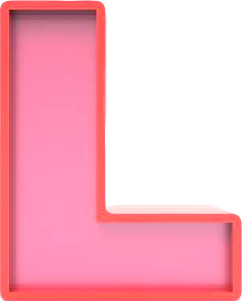 Escitalopram (LEXAPRO)
sensitive substrate
(CYP2C19)
not a CYP inHibitor
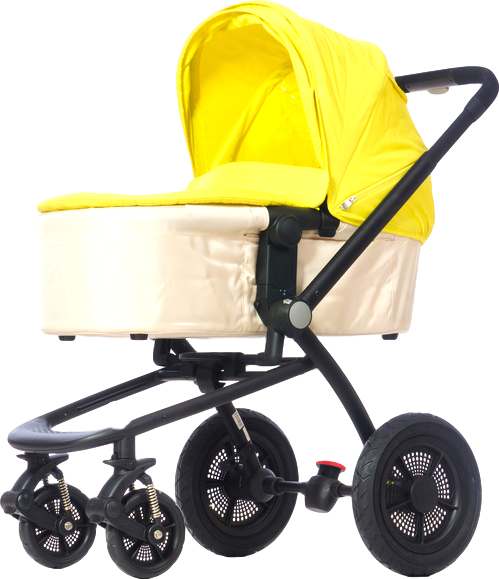 no off-target effects
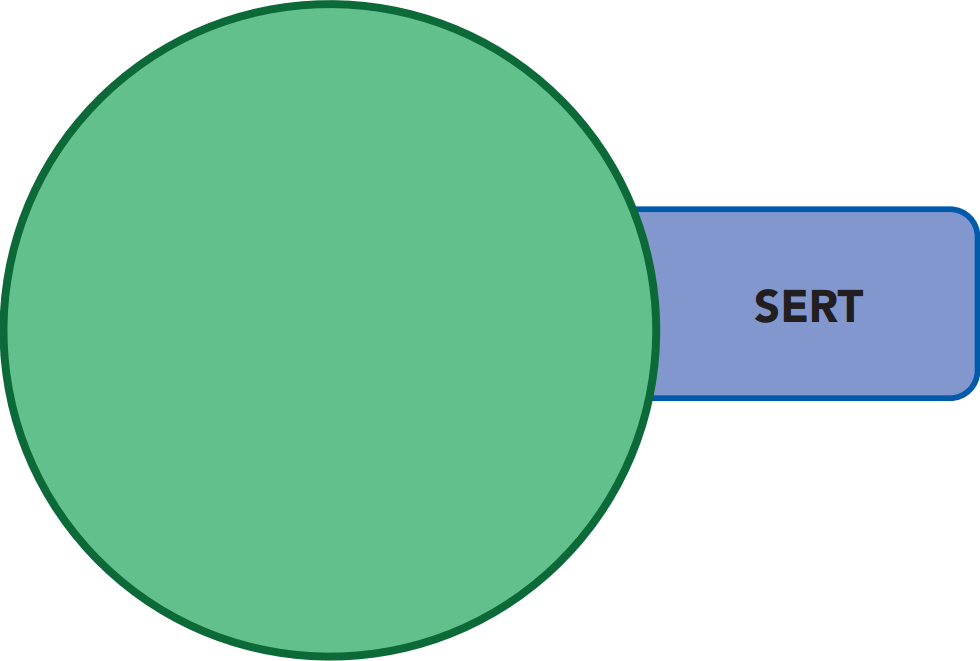 escitalopram
LEXAPRO
Antidepressant and anxiolytic effects, sexual dysfunction
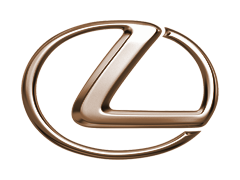 Serotonin reuptake inhibitor
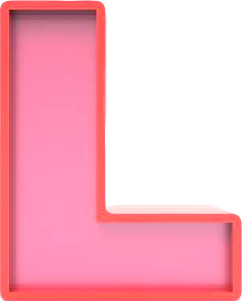 not a CYP inDucer 
(no antidepressants are)
Escitalopram (LEXAPRO)
The only pure SSRI
sensitive substrate
(CYP2C19)
not a CYP inHibitor
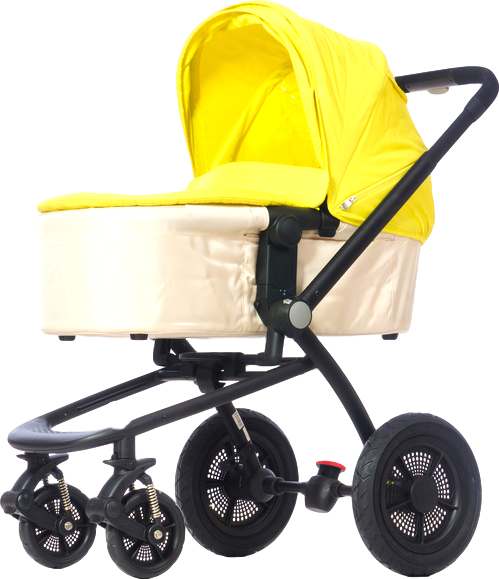 no off-target effects
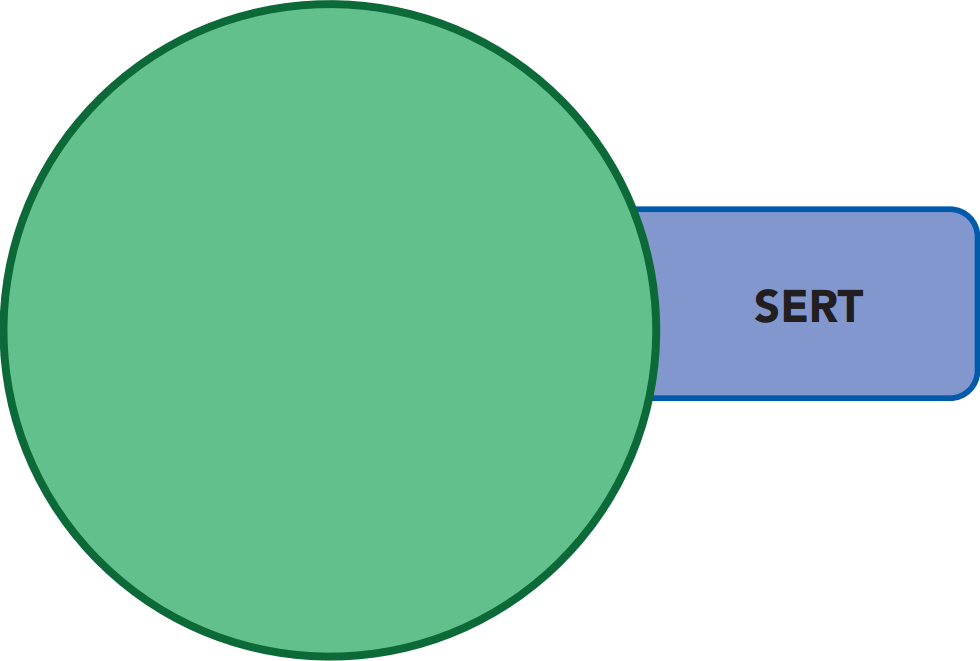 escitalopram
LEXAPRO
Antidepressant and anxiolytic effects, sexual dysfunction
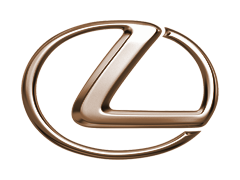 Serotonin reuptake inhibitor
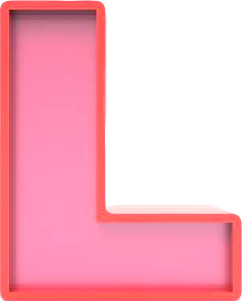 not a CYP inDucer 
(no antidepressants are)
Escitalopram (LEXAPRO)
The only pure SSRI
1st-line SSRI (or sertraline)
sensitive substrate
(CYP2C19)
not a CYP inHibitor
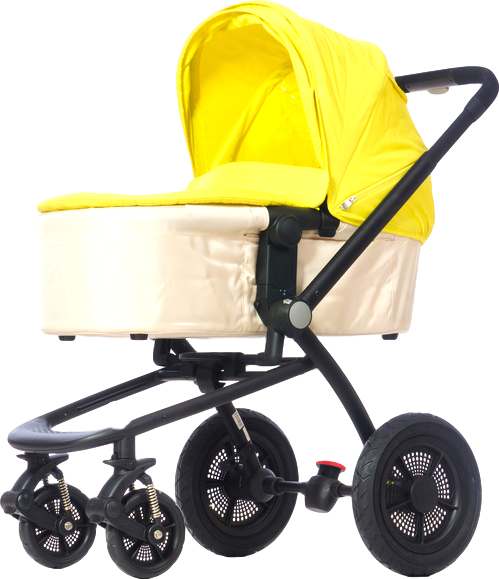 no off-target effects
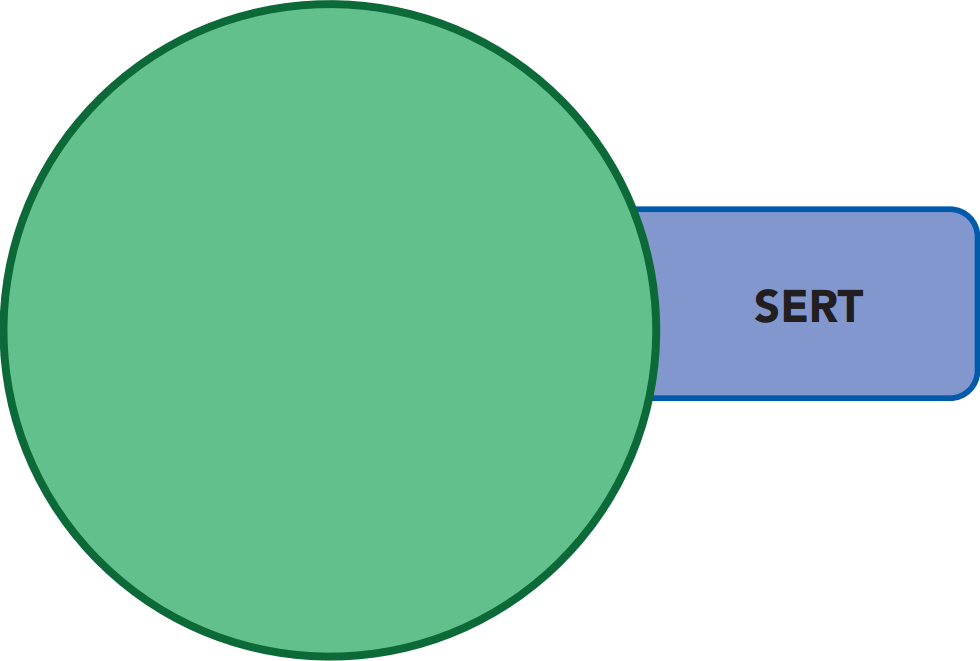 escitalopram
LEXAPRO
Antidepressant and anxiolytic effects, sexual dysfunction
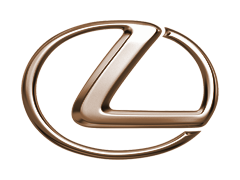 Serotonin reuptake inhibitor
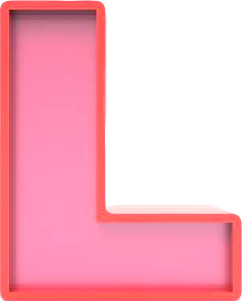 not a CYP inDucer 
(no antidepressants are)
Escitalopram (LEXAPRO)
The only pure SSRI
1st-line SSRI (or sertraline)
Does not inHibit CYP enzymes
sensitive substrate
(CYP2C19)
not a CYP inHibitor
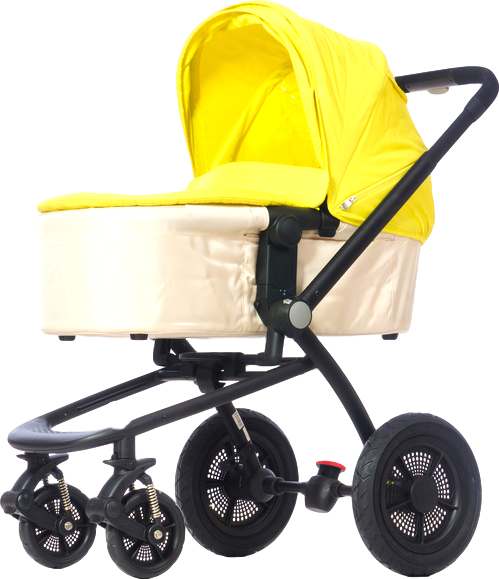 no off-target effects
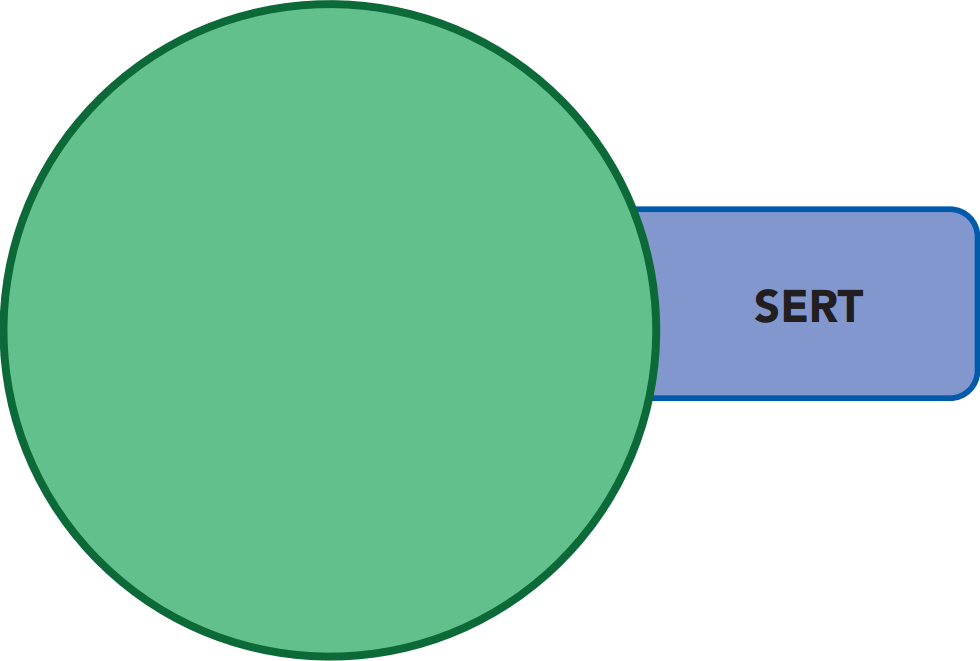 escitalopram
LEXAPRO
Antidepressant and anxiolytic effects, sexual dysfunction
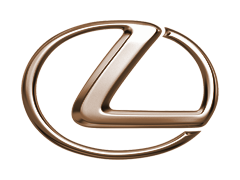 Serotonin reuptake inhibitor
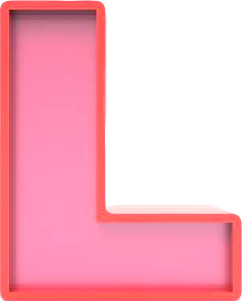 not a CYP inDucer 
(no antidepressants are)
Escitalopram (LEXAPRO)
The only pure SSRI
1st-line SSRI (or sertraline)
Does not inHibit CYP enzymes
Slightly fewer side effects
sensitive substrate
(CYP2C19)
not a CYP inHibitor
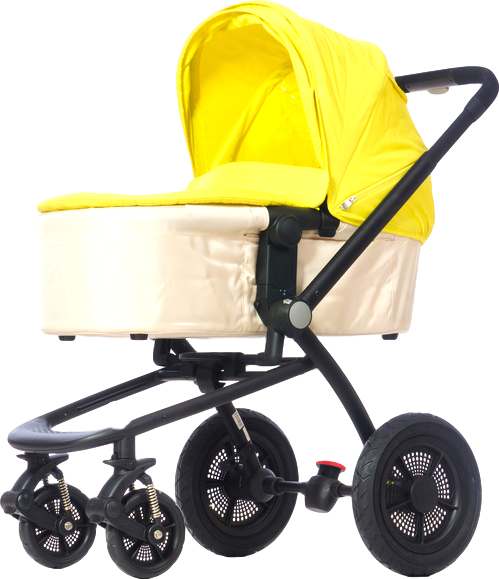 no off-target effects
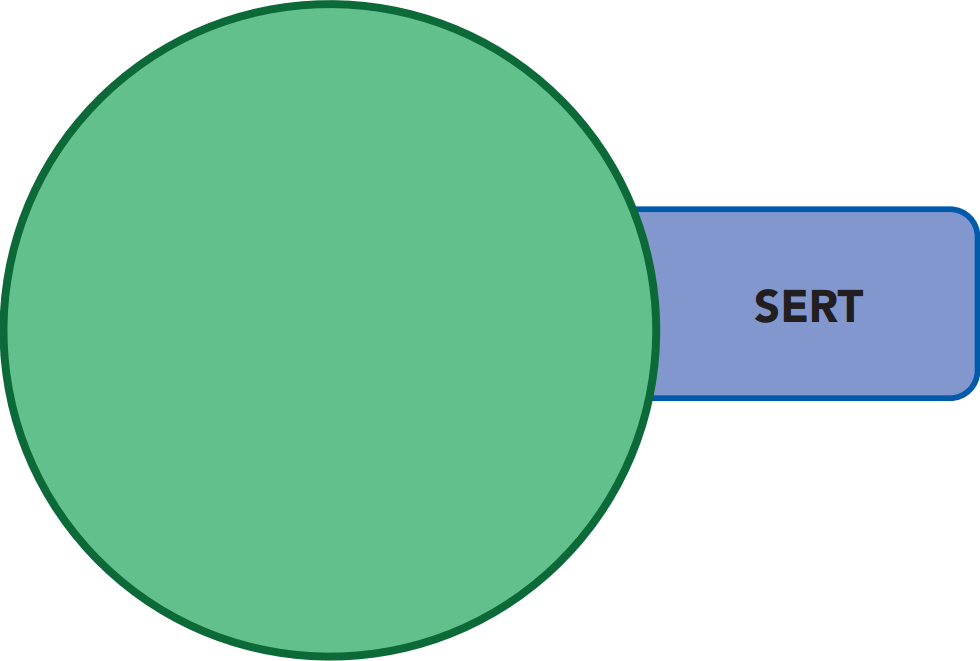 escitalopram
LEXAPRO
Antidepressant and anxiolytic effects, sexual dysfunction
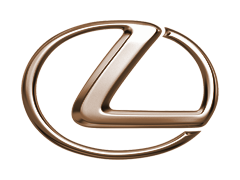 Serotonin reuptake inhibitor
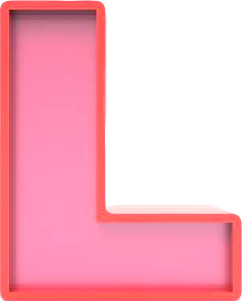 not a CYP inDucer 
(no antidepressants are)
Escitalopram (LEXAPRO)
The only pure SSRI
1st-line SSRI (or sertraline)
Does not inHibit CYP enzymes
Slightly fewer side effects
The “pure” form of citalopram (Celexa)...
sensitive substrate
(CYP2C19)
not a CYP inHibitor
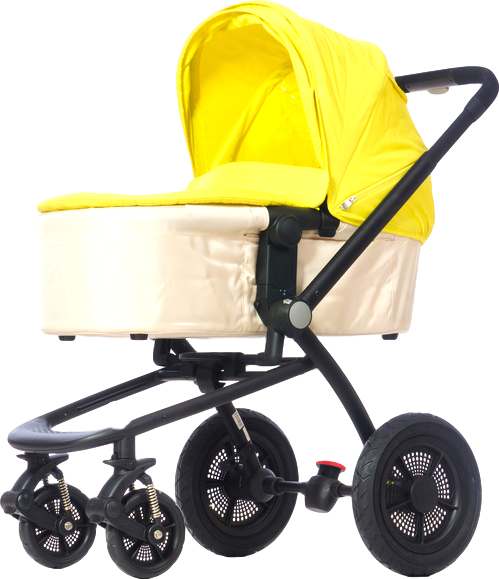 no off-target effects
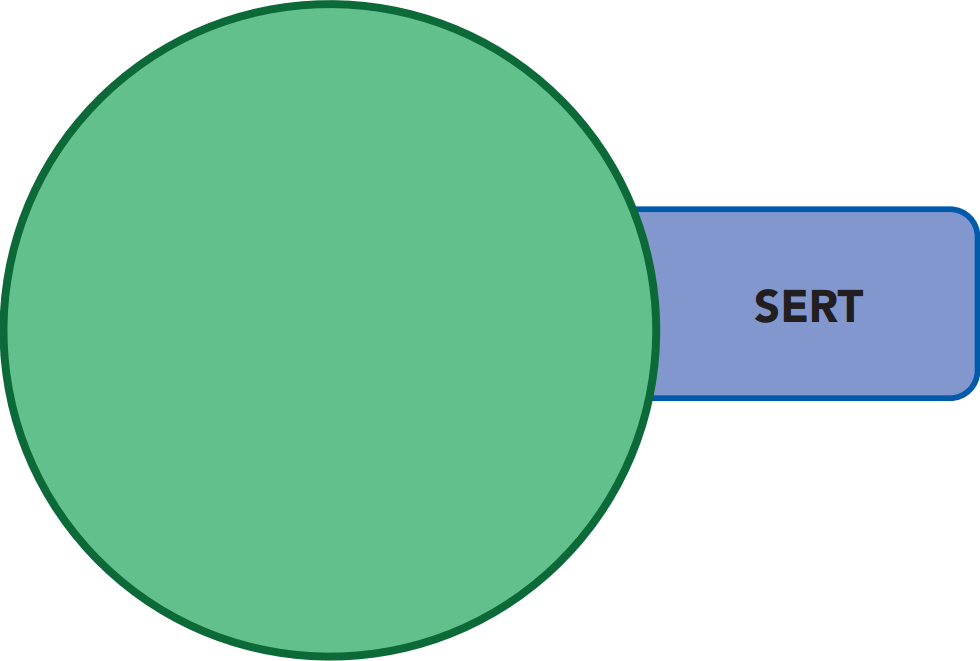 escitalopram
LEXAPRO
Antidepressant and anxiolytic effects, sexual dysfunction
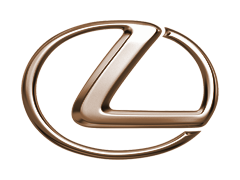 Serotonin reuptake inhibitor
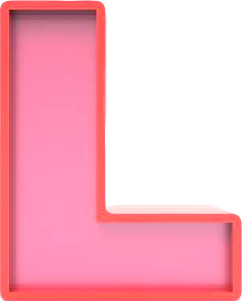 not a CYP inDucer 
(no antidepressants are)
SSRIs
escitalopram
SSRIs
escitalopram
citalopram
Citalopram (CELEXA)             
si TAL o pram / SEL ex a
“Sell Lexus Pram”
#21
1998
$2–$35
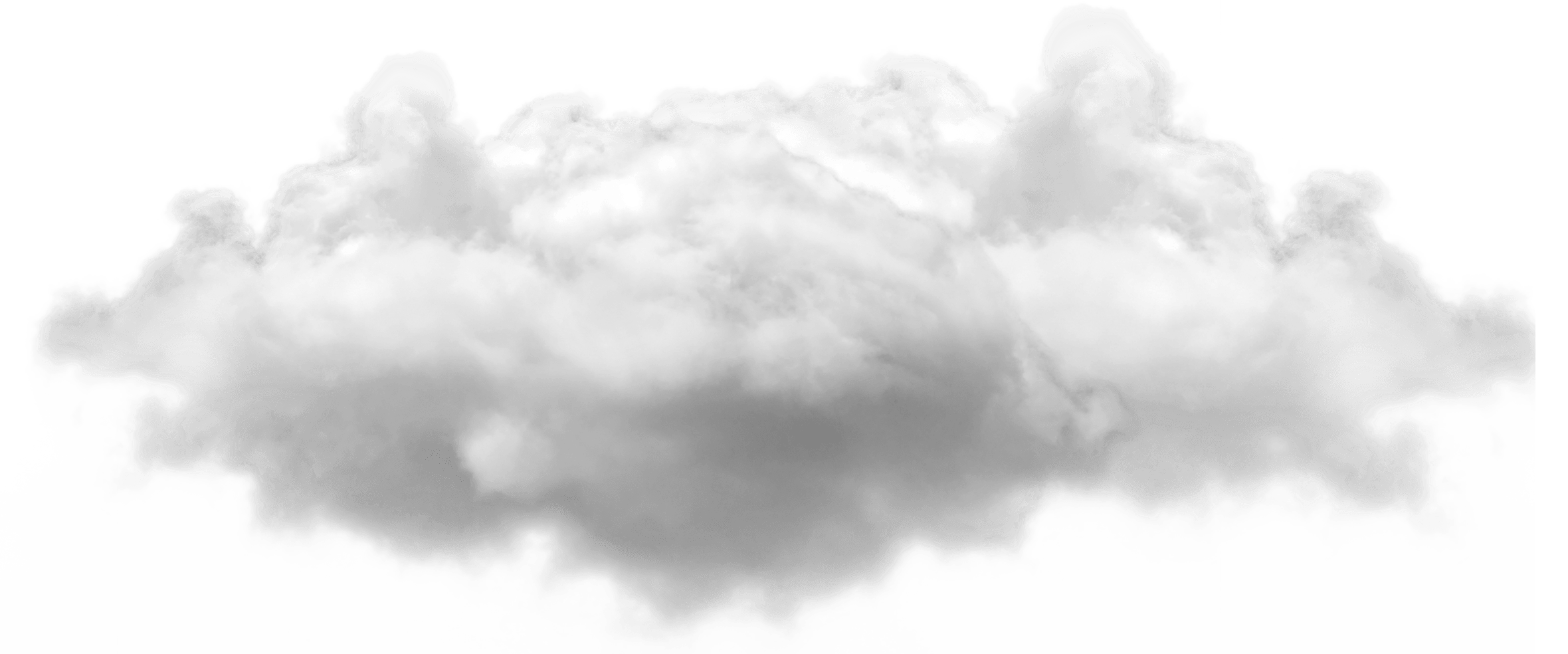 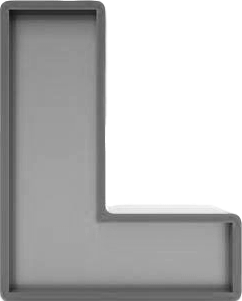 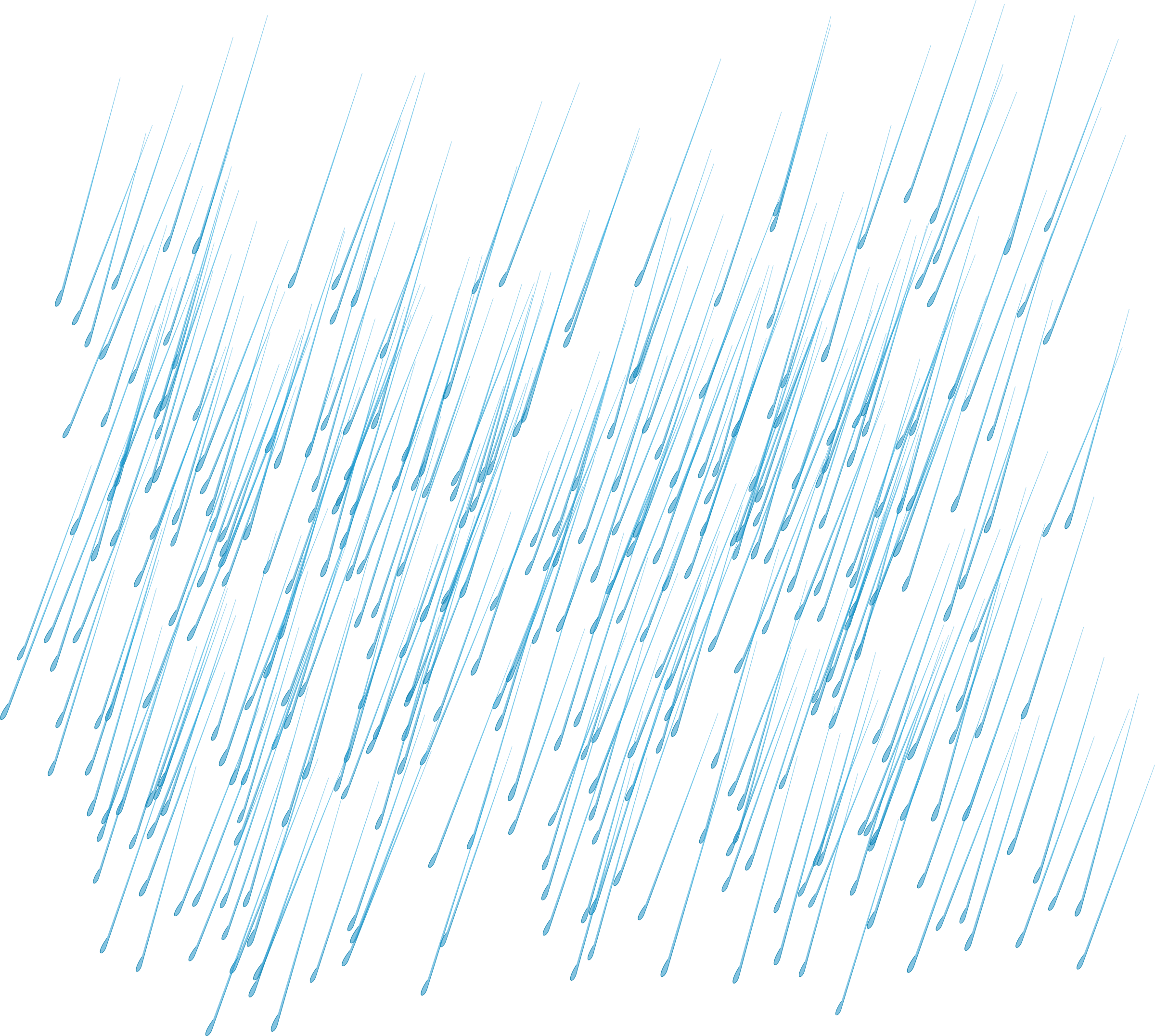 ❖ Antidepressant

❖ Selective serotonin
    reuptake inhibitor (SSRI)
ELEXA
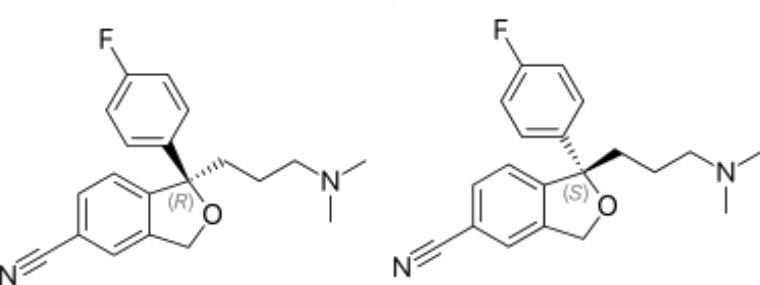 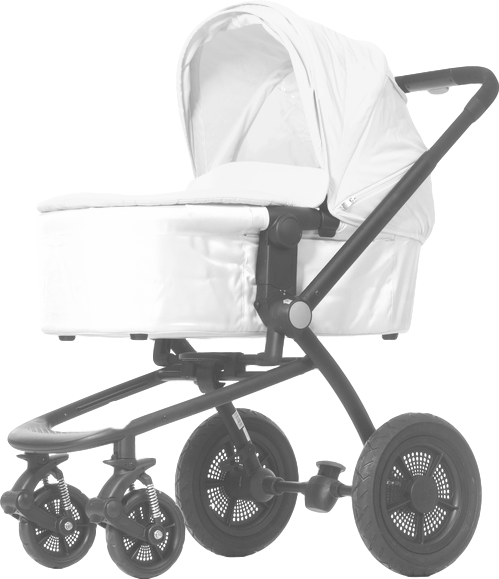 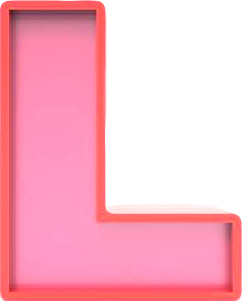 The right-handed enantiomer (R-citalopram) is ineffective and causes QT interval prolongation.
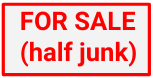 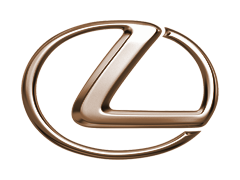 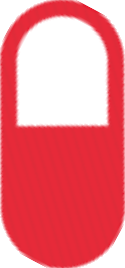 SSRI
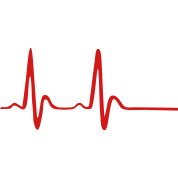 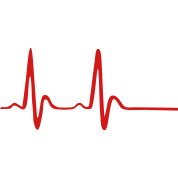 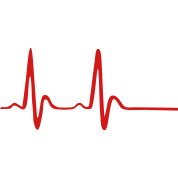 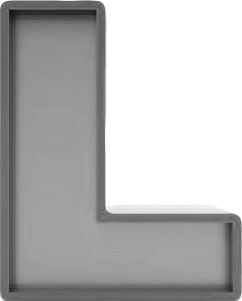 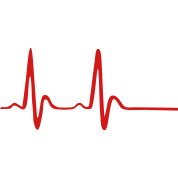 10
20
40
mg
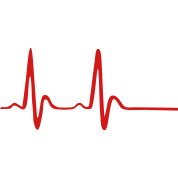 QT prolongation
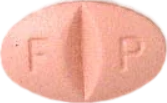 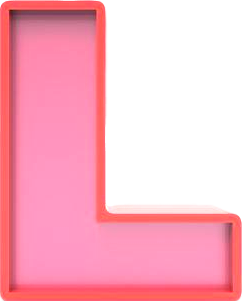 QT prolongation
Citalopram (CELEXA)             
si TAL o pram / SEL ex a
“Sell Lexus Pram”
#21
1998
$2–$35
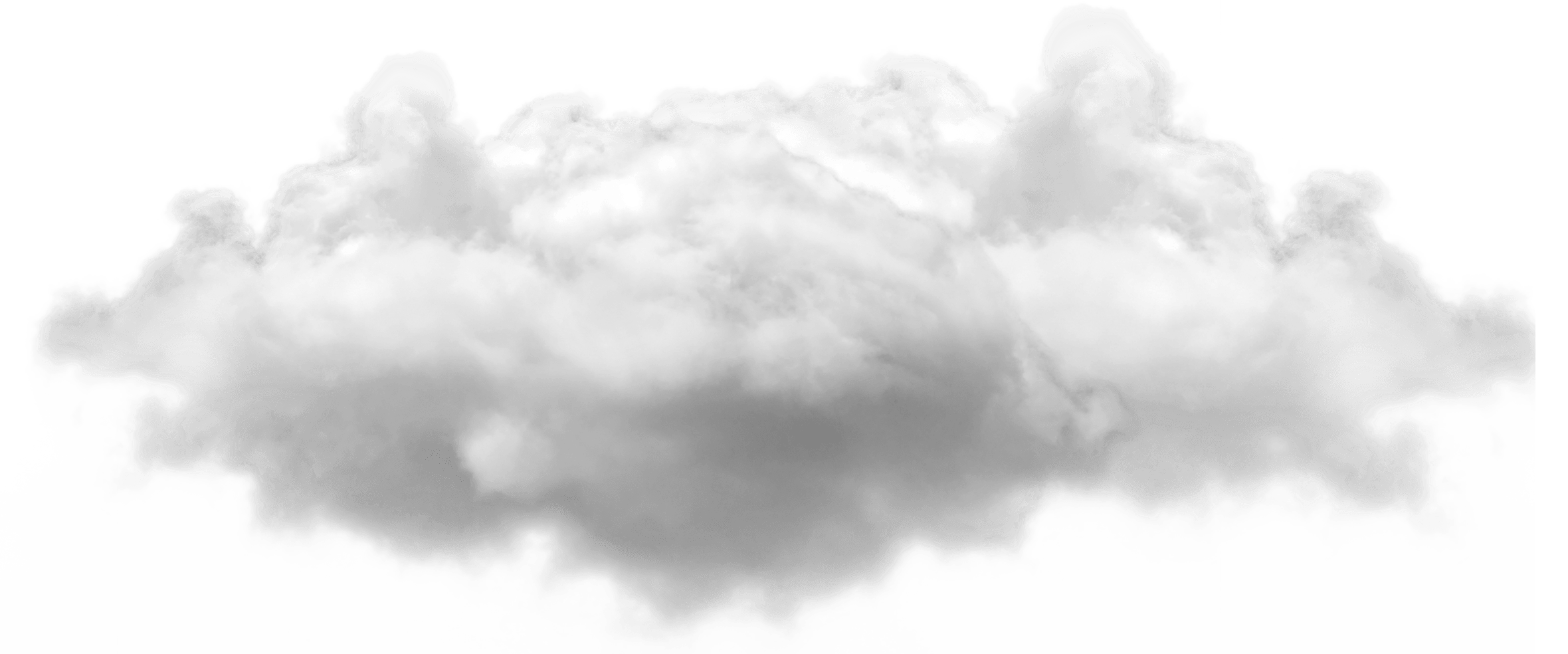 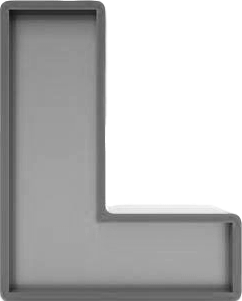 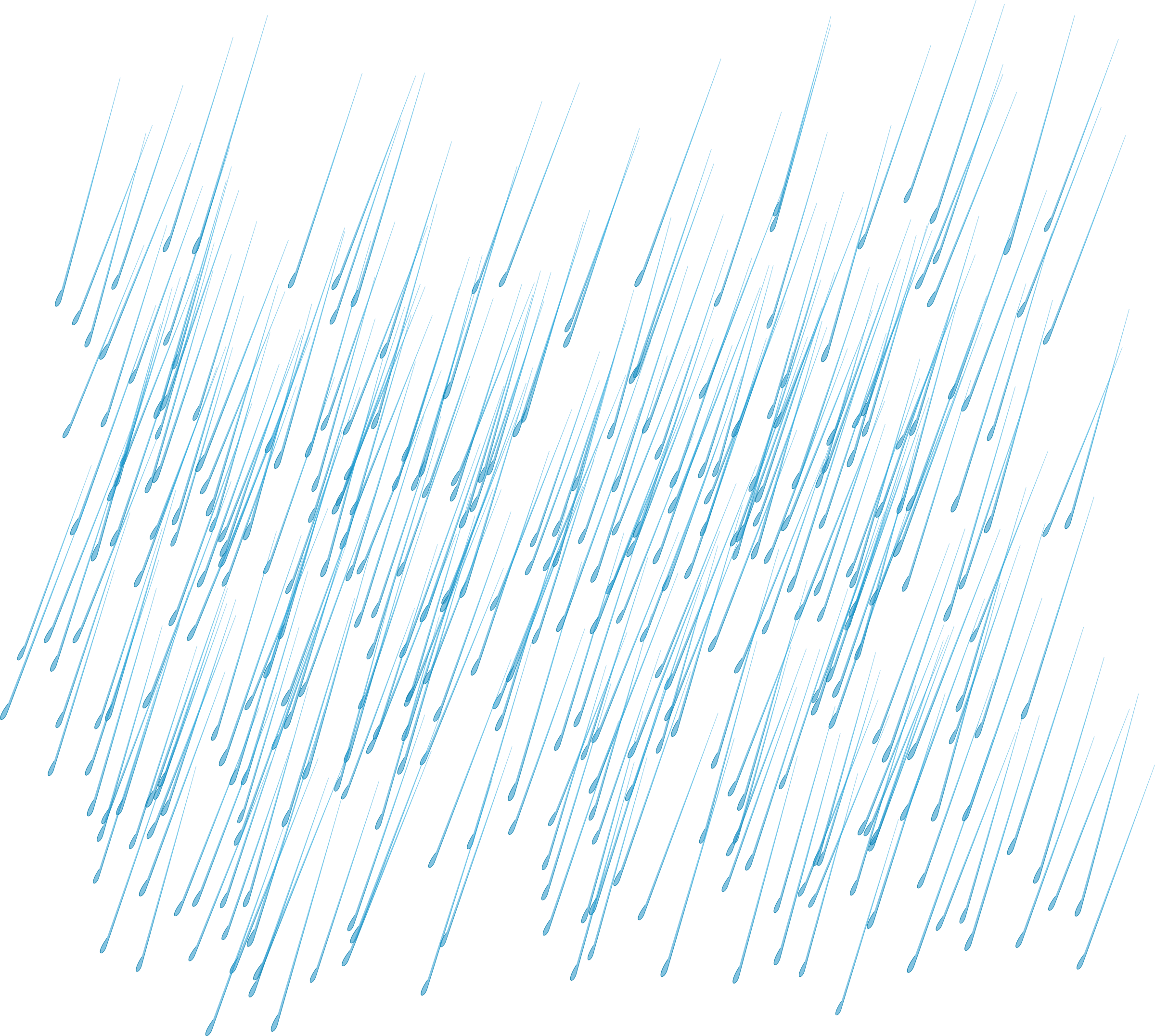 ❖ Antidepressant

❖ Selective serotonin
    reuptake inhibitor (SSRI)
ELEXA
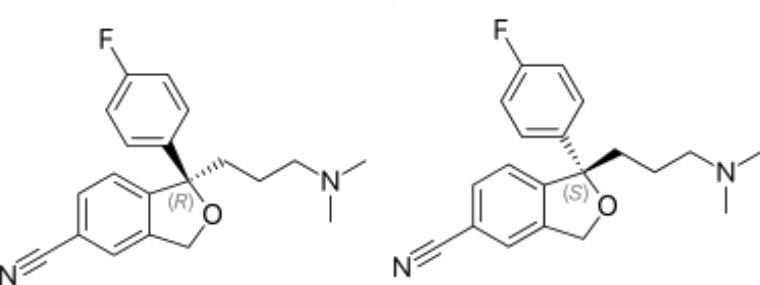 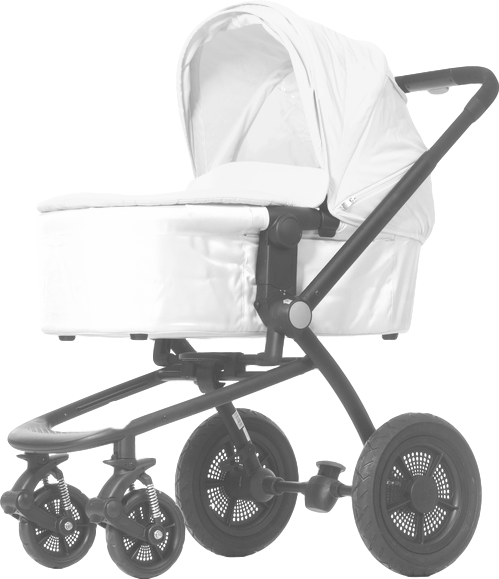 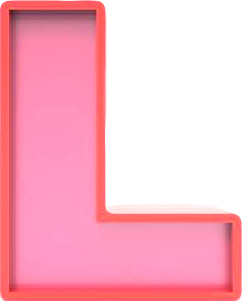 The right-handed enantiomer (R-citalopram) is ineffective and causes QT interval prolongation.
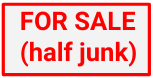 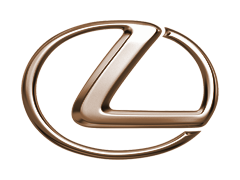 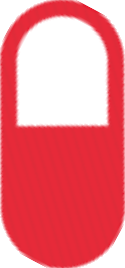 SSRI
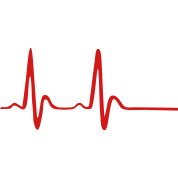 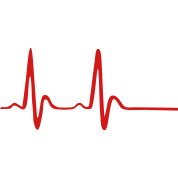 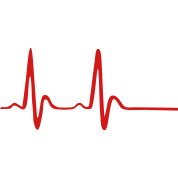 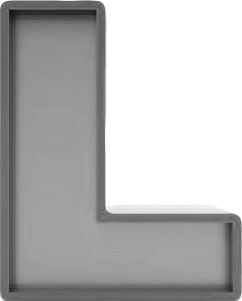 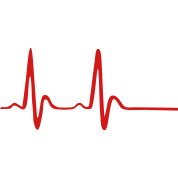 10
20
40
mg
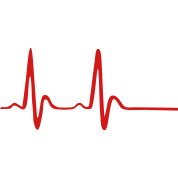 QT prolongation
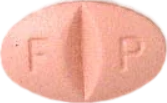 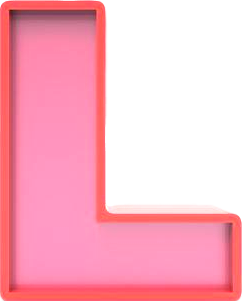 QT prolongation
Citalopram (CELEXA)             
si TAL o pram / SEL ex a
“Sell Lexus Pram”
#21
1998
$2–$35
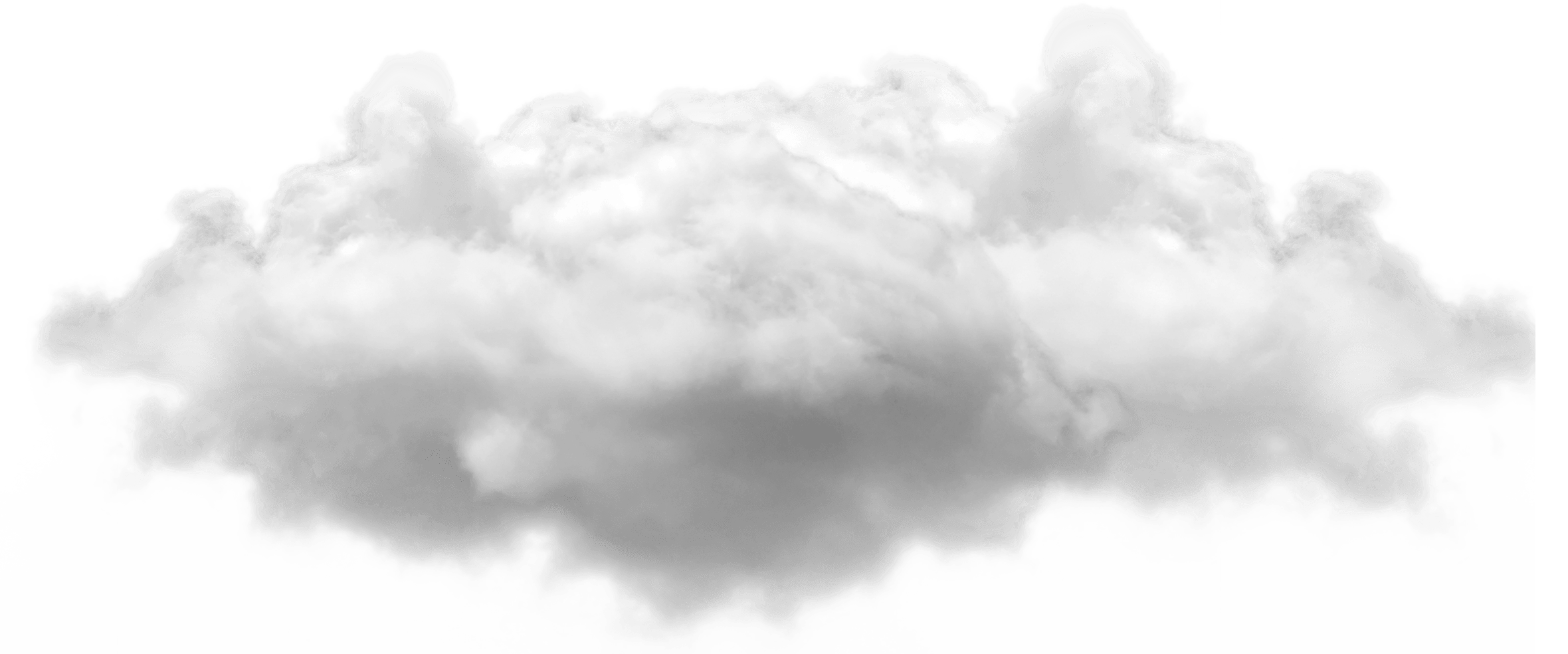 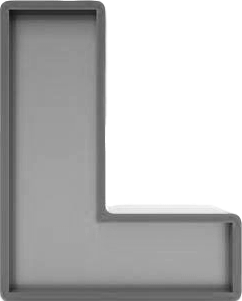 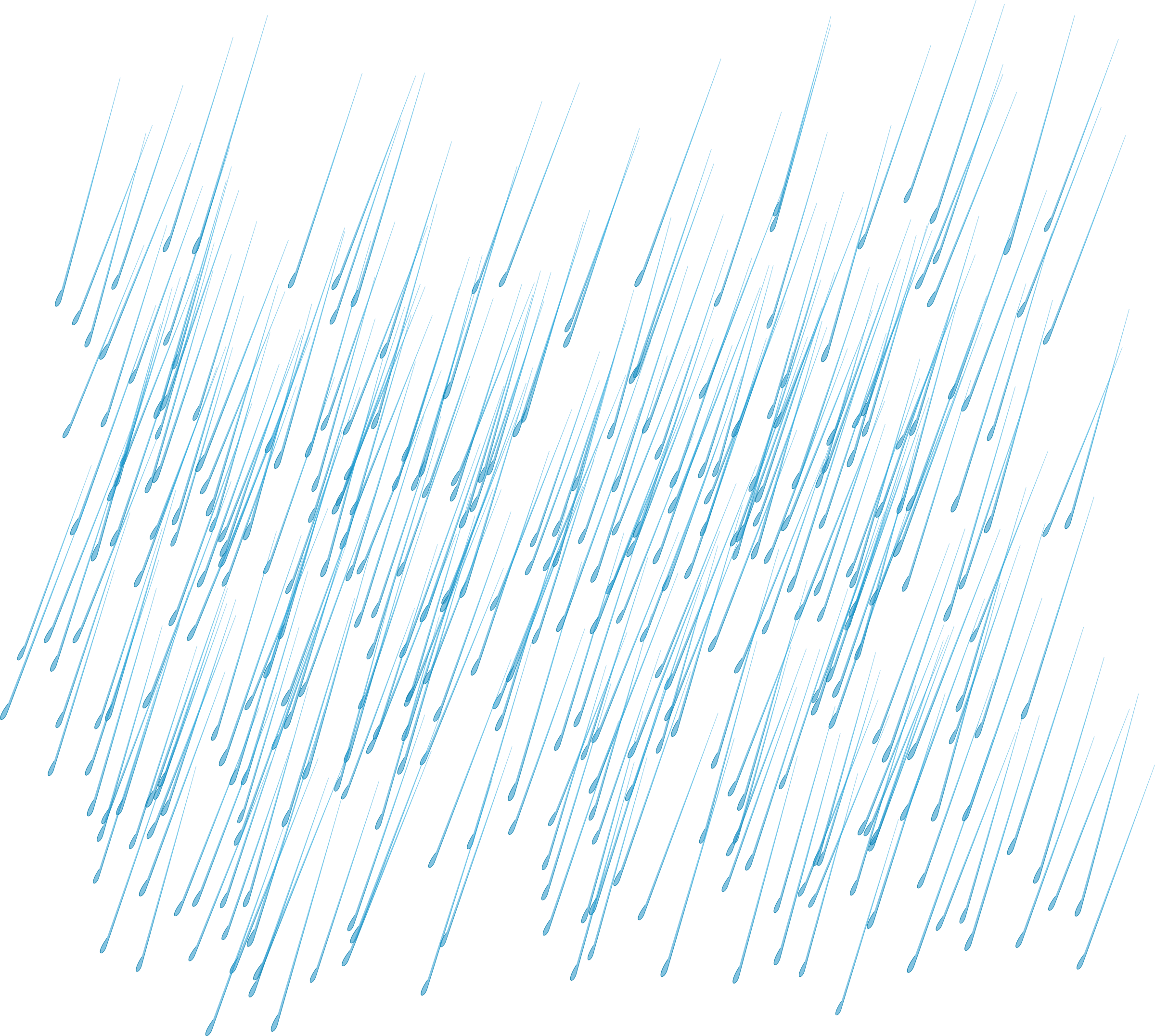 ❖ Antidepressant

❖ Selective serotonin
    reuptake inhibitor (SSRI)
ELEXA
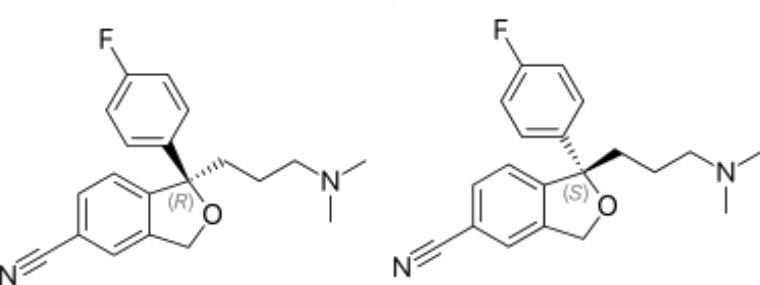 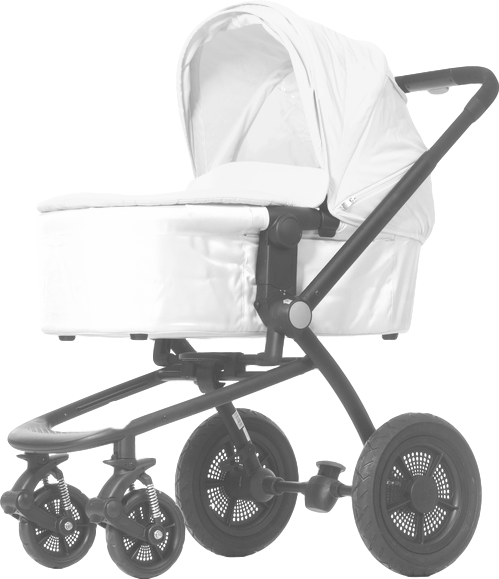 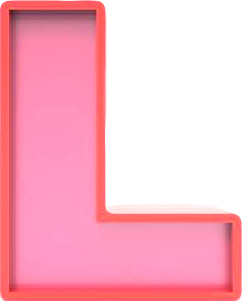 The right-handed enantiomer (R-citalopram) is ineffective and causes QT interval prolongation.
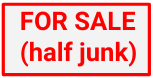 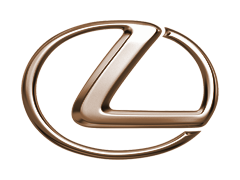 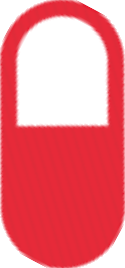 SSRI
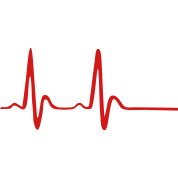 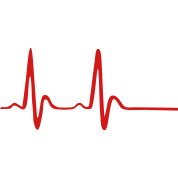 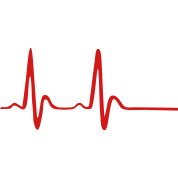 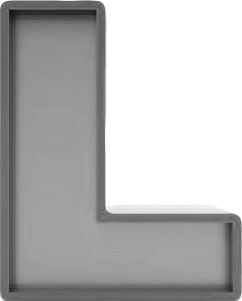 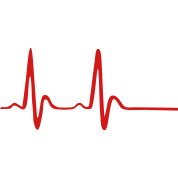 10
20
40
mg
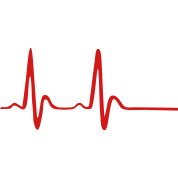 QT prolongation
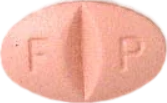 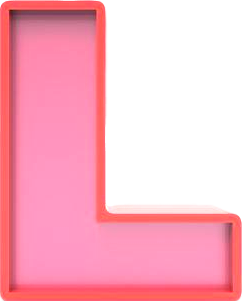 QT prolongation
Citalopram: SSRI
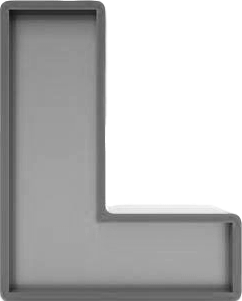 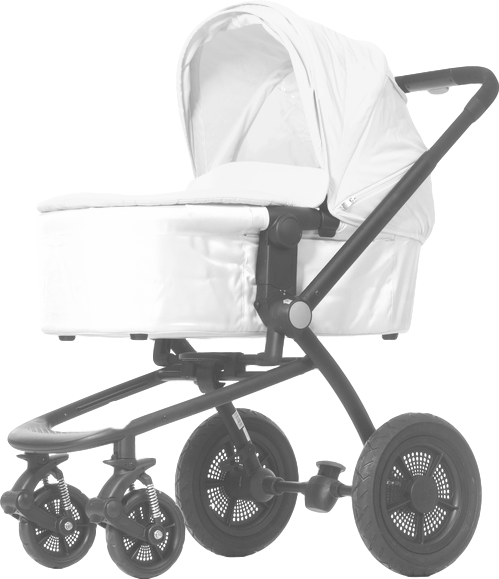 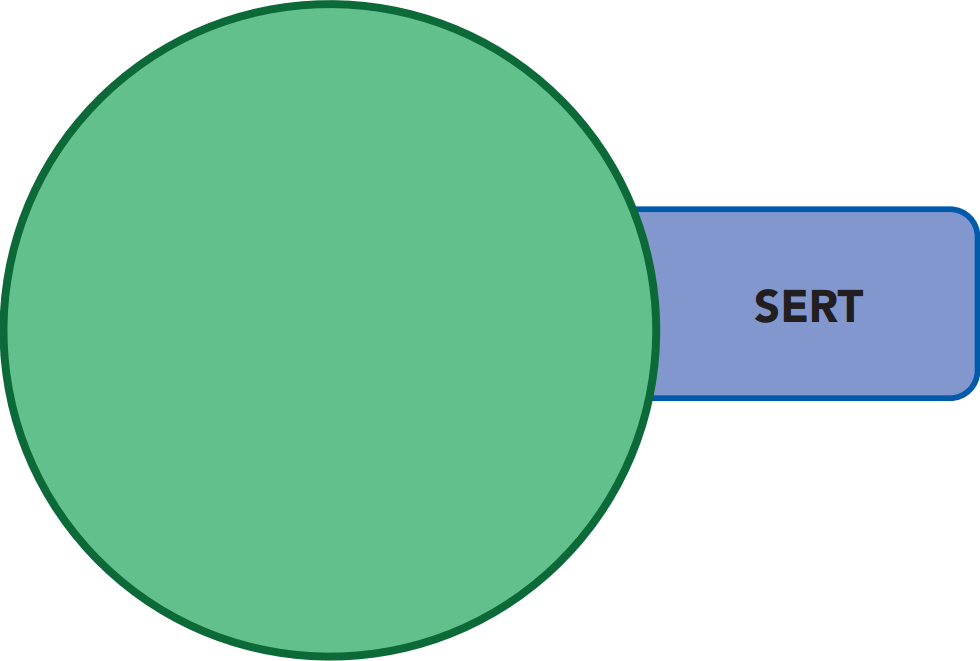 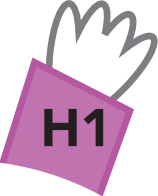 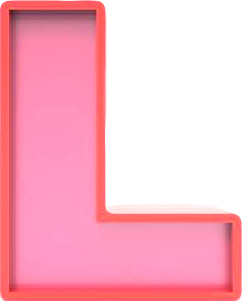 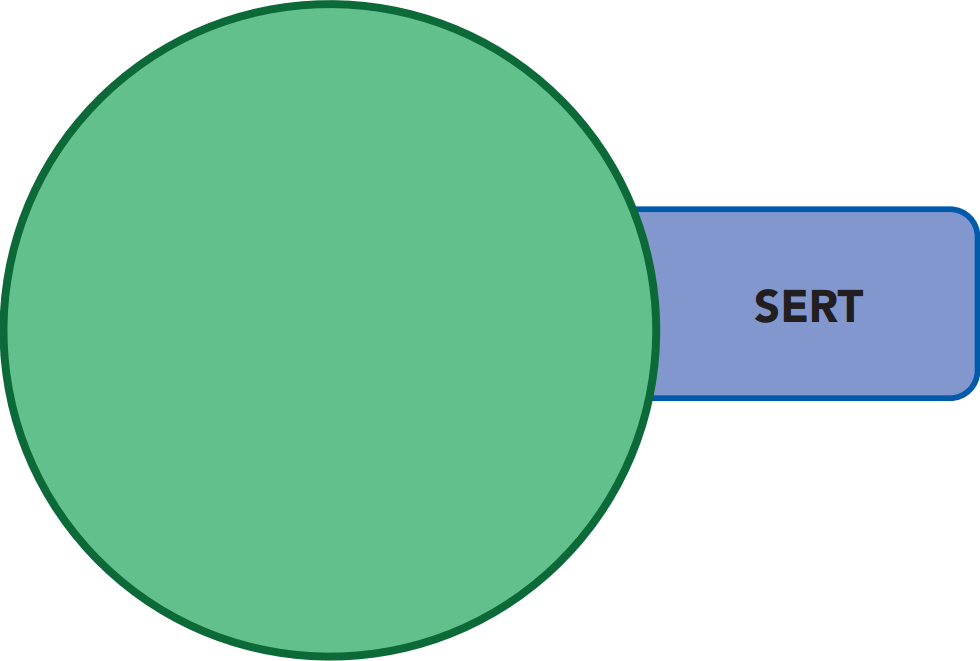 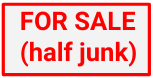 S-citalopram
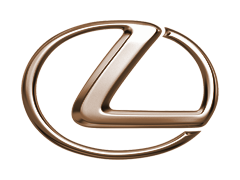 R-citalopram
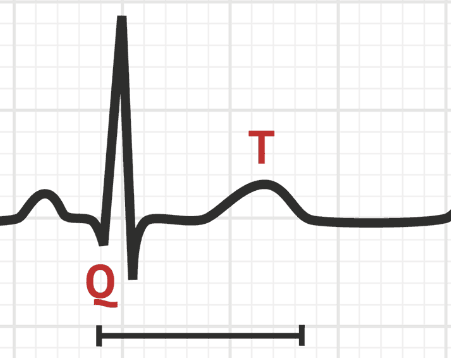 Citalopram: SSRI
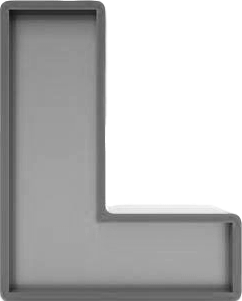 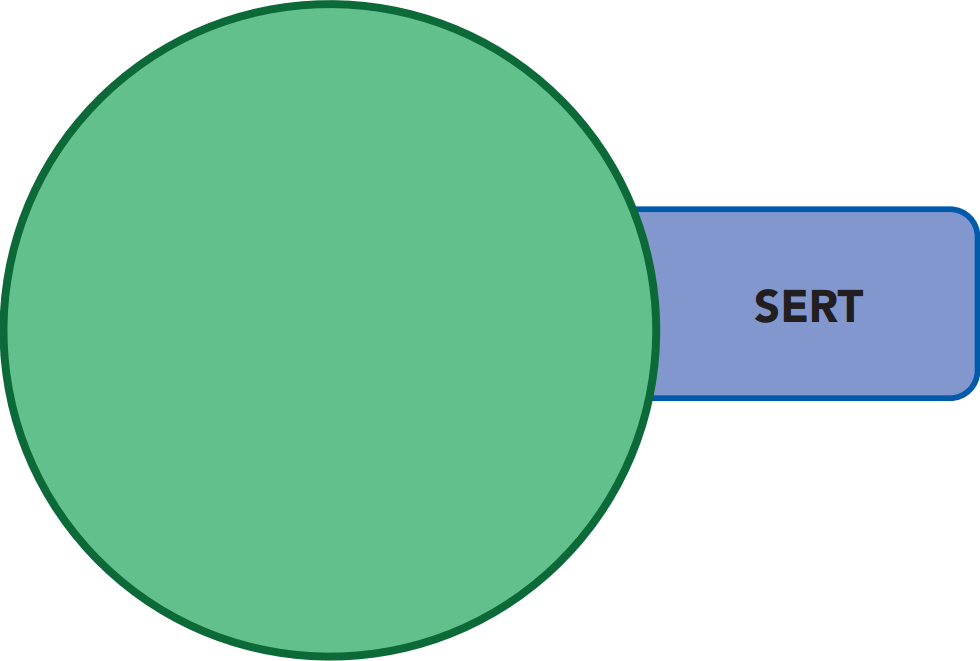 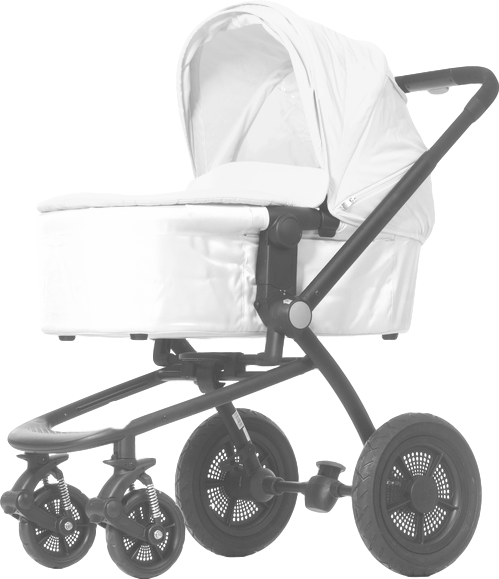 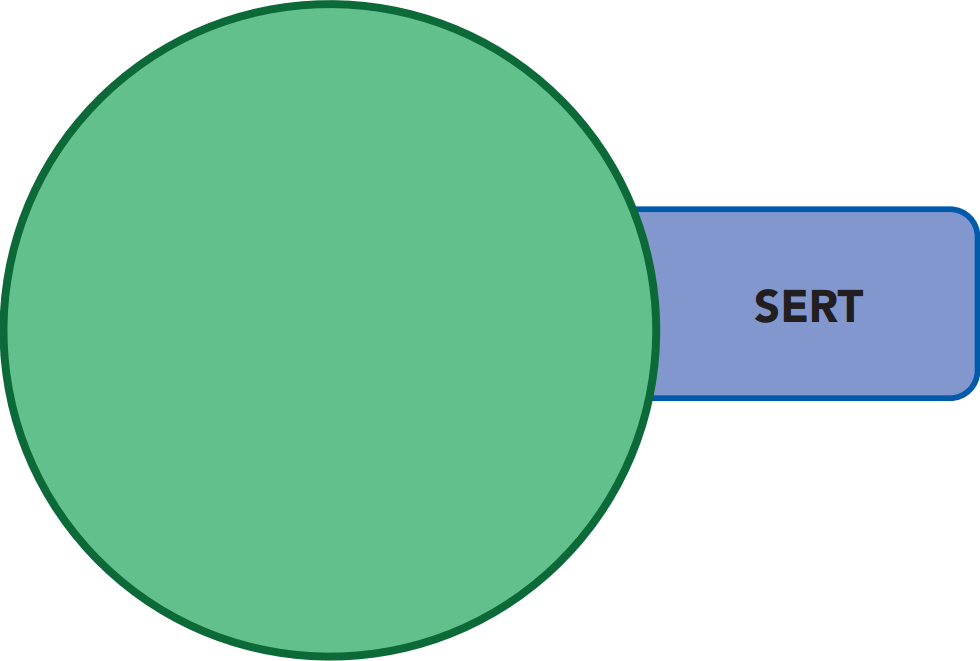 “Lexapro”
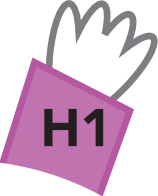 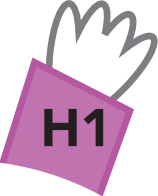 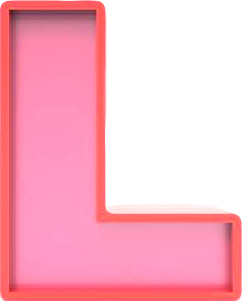 R-citalopram
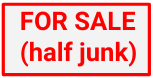 S-citalopram
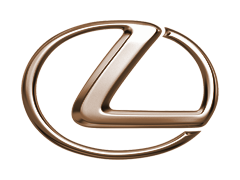 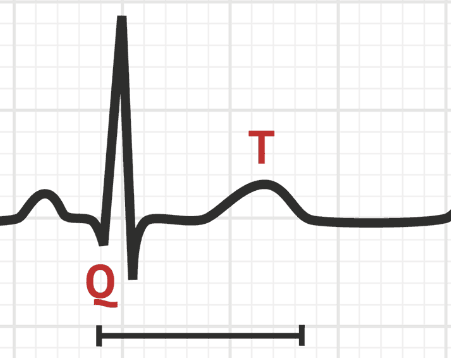 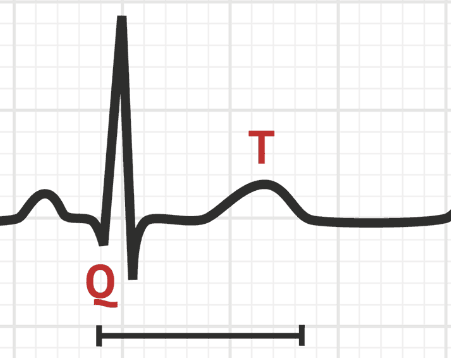 Citalopram: SSRI
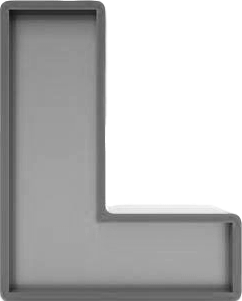 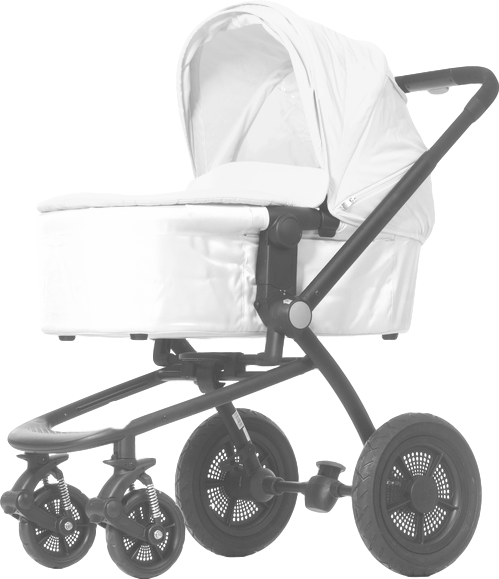 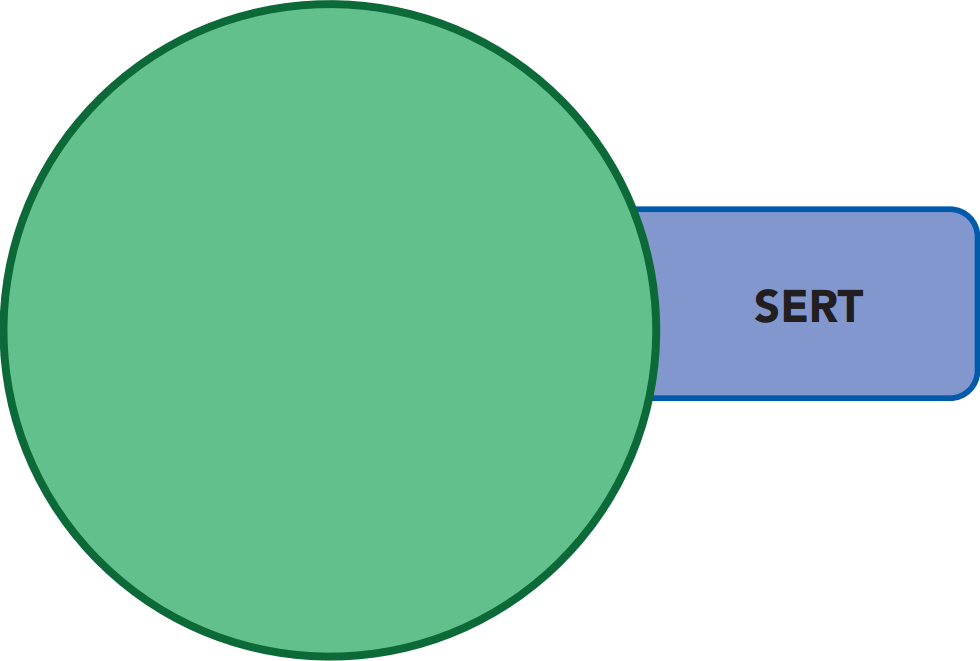 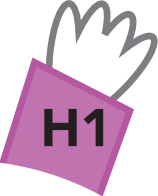 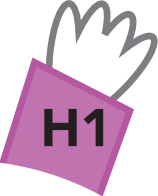 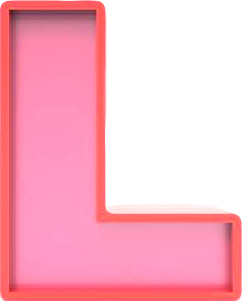 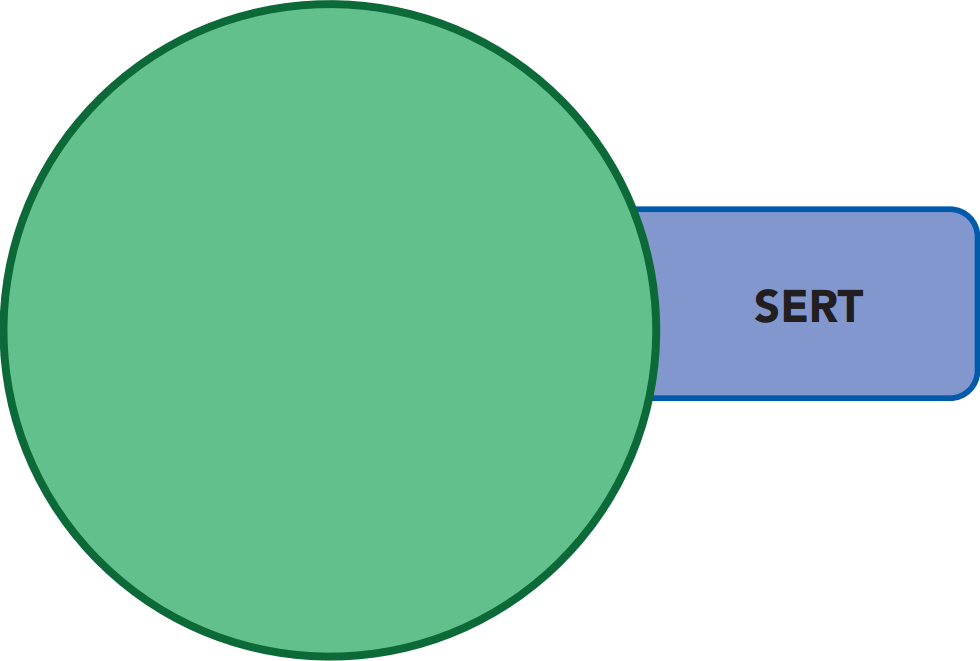 “Bad citalopram”
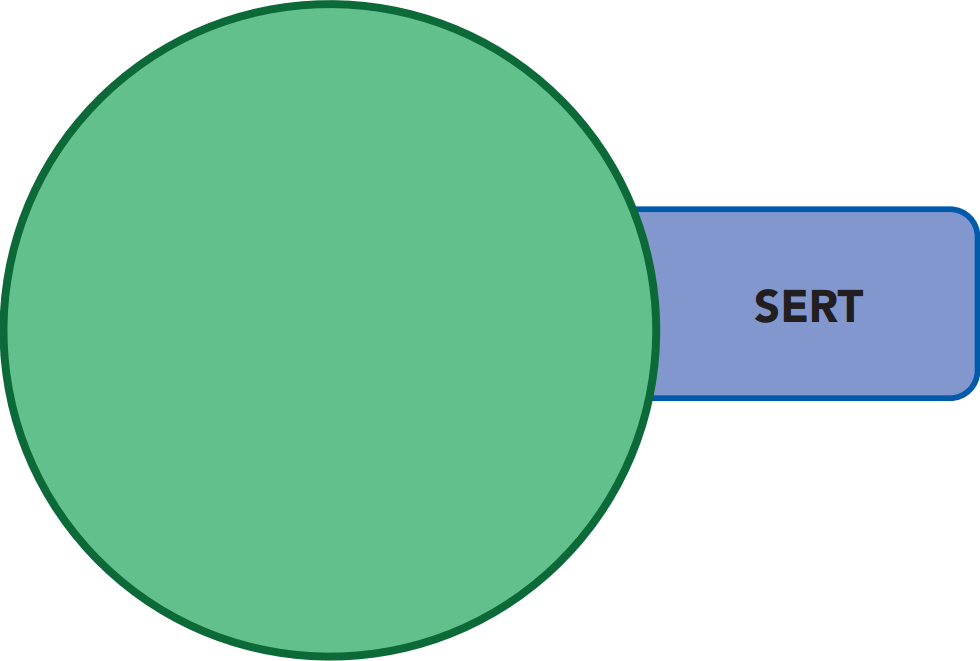 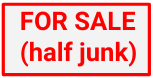 S-citalopram
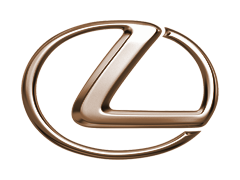 R-citalopram
R-citalopram
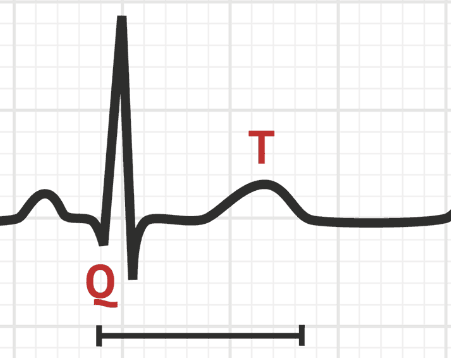 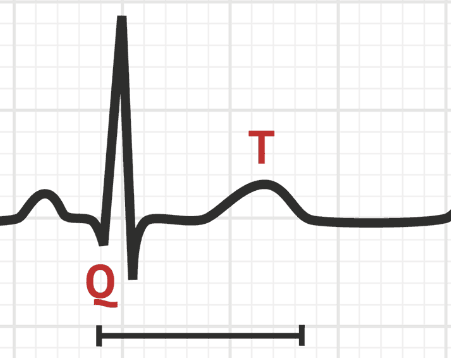 Citalopram: SSRI
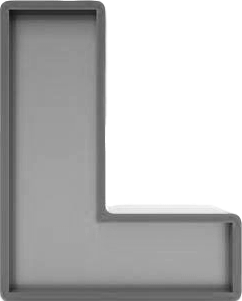 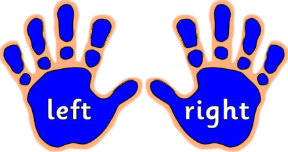 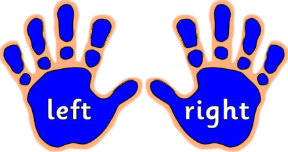 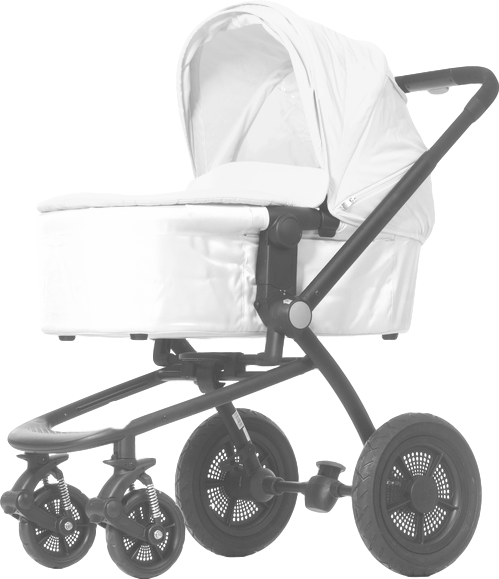 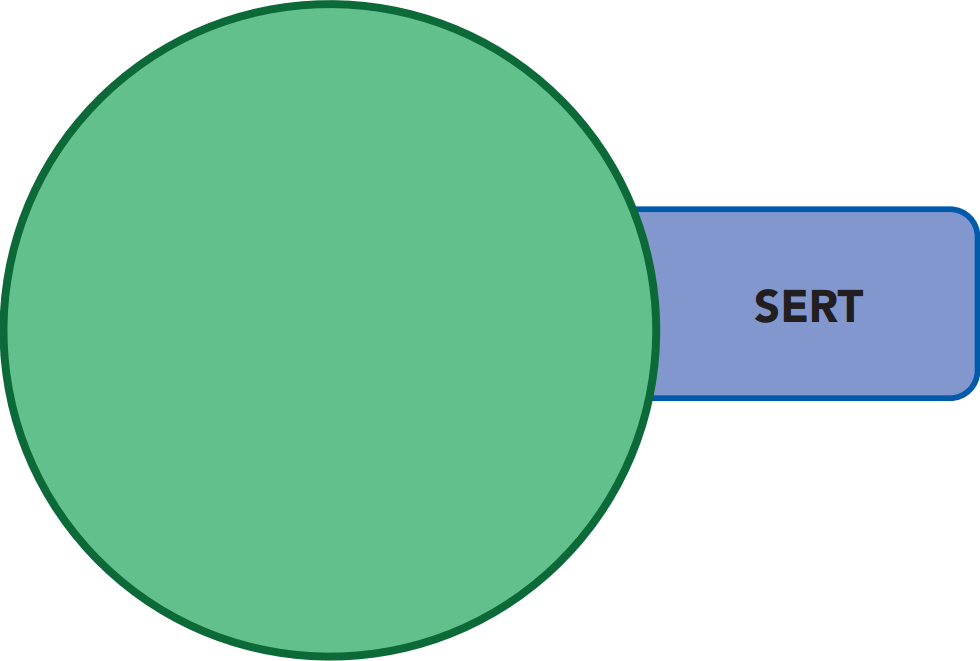 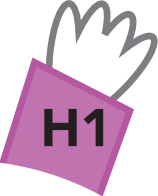 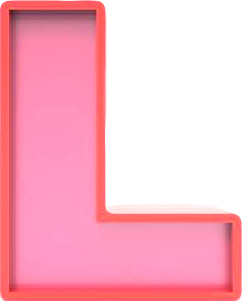 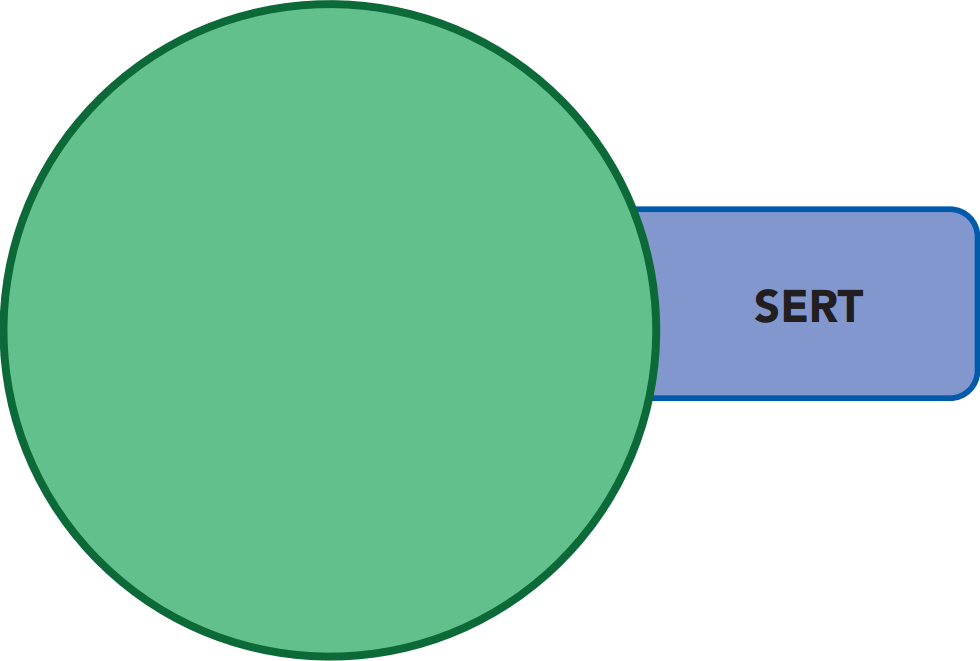 50%
50%
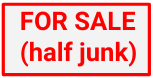 S-citalopram
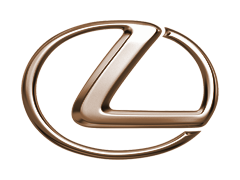 R-citalopram
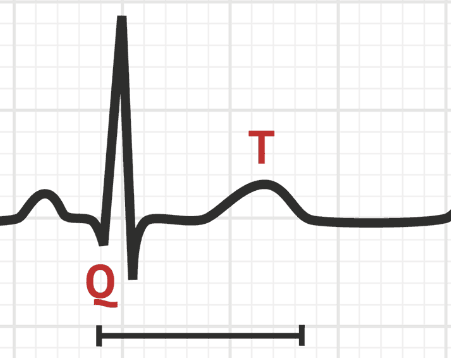 Citalopram: SSRI
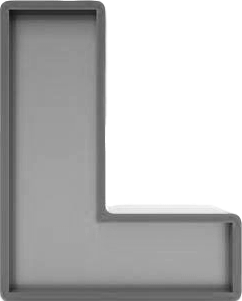 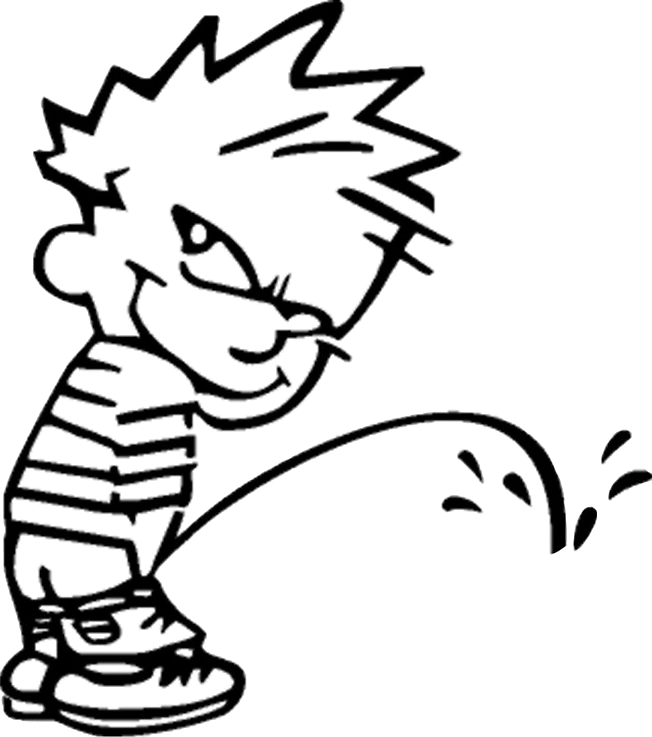 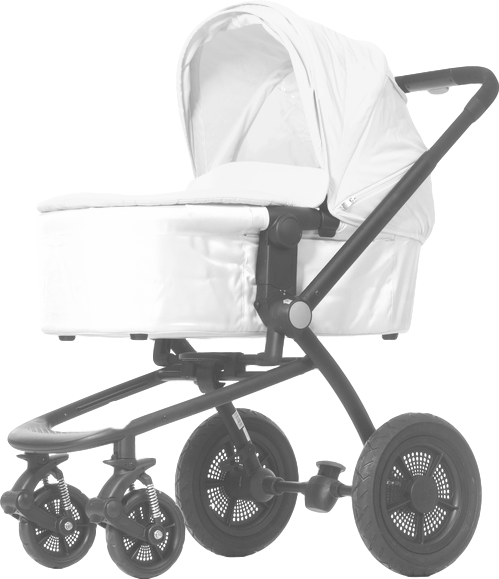 “Bad citalopram”
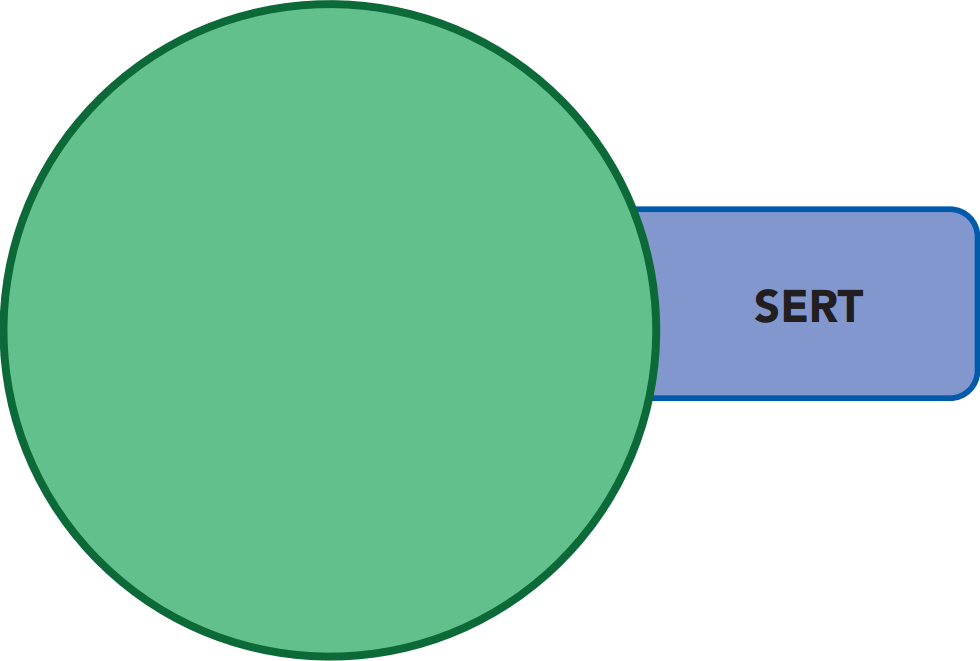 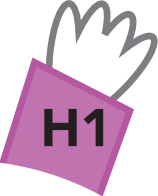 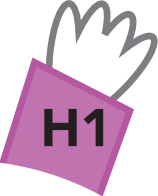 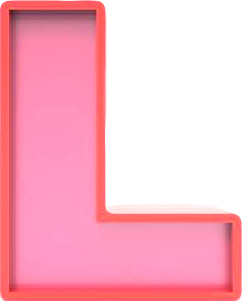 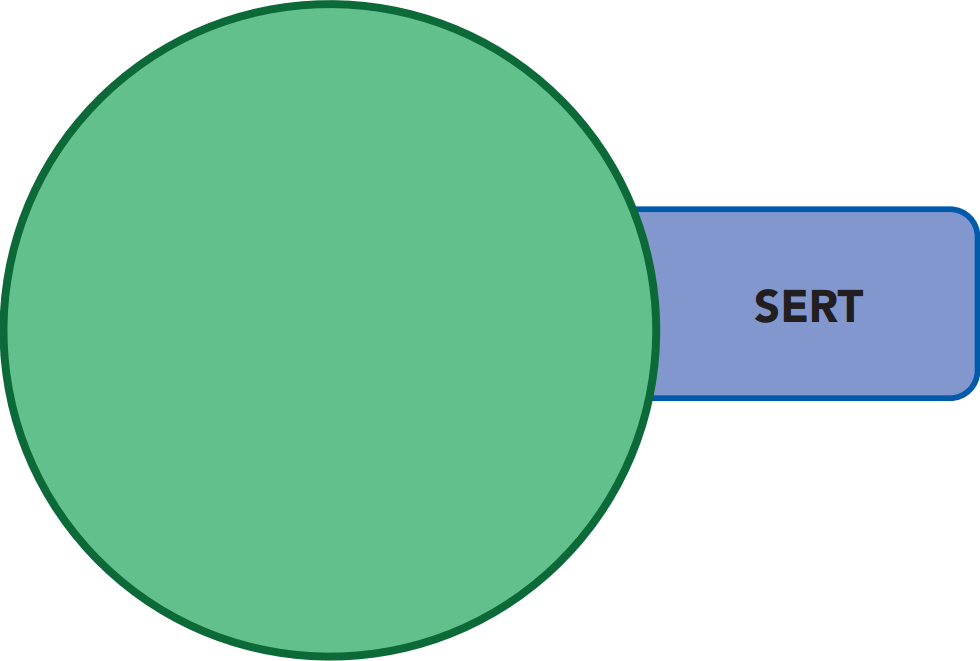 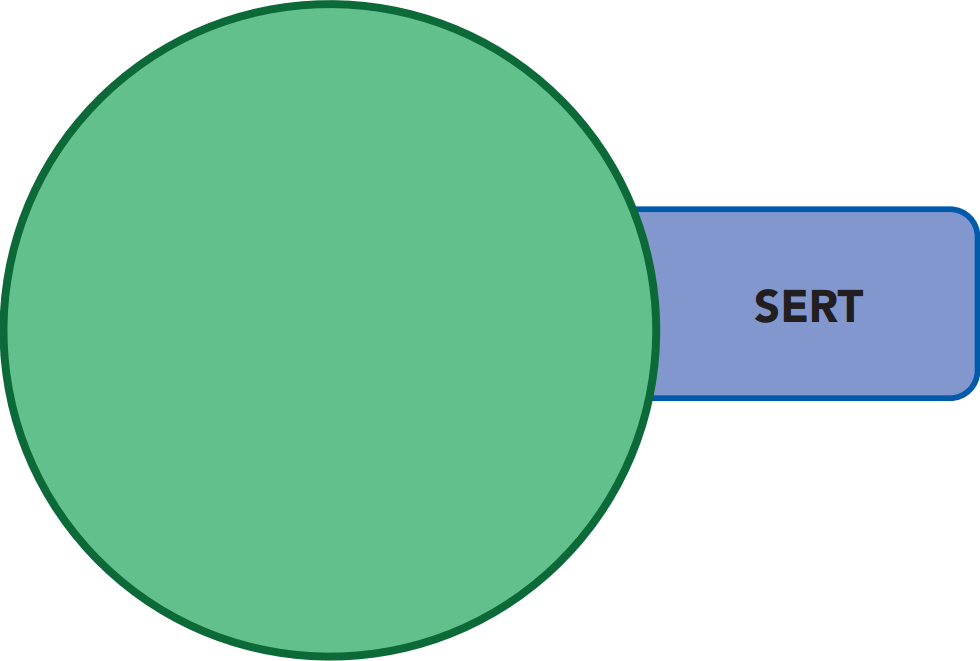 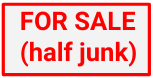 S-citalopram
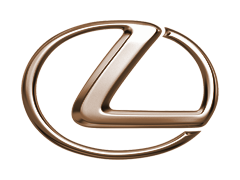 R-citalopram
R-citalopram
“Lexapro”
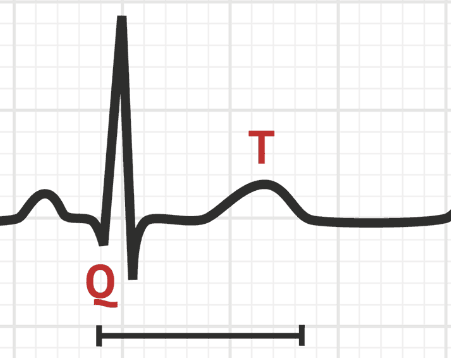 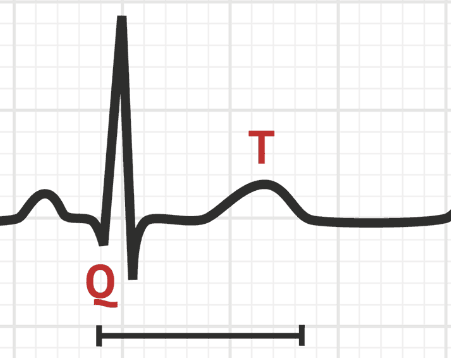 Citalopram: SSRI
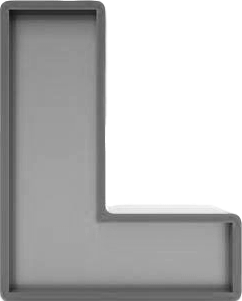 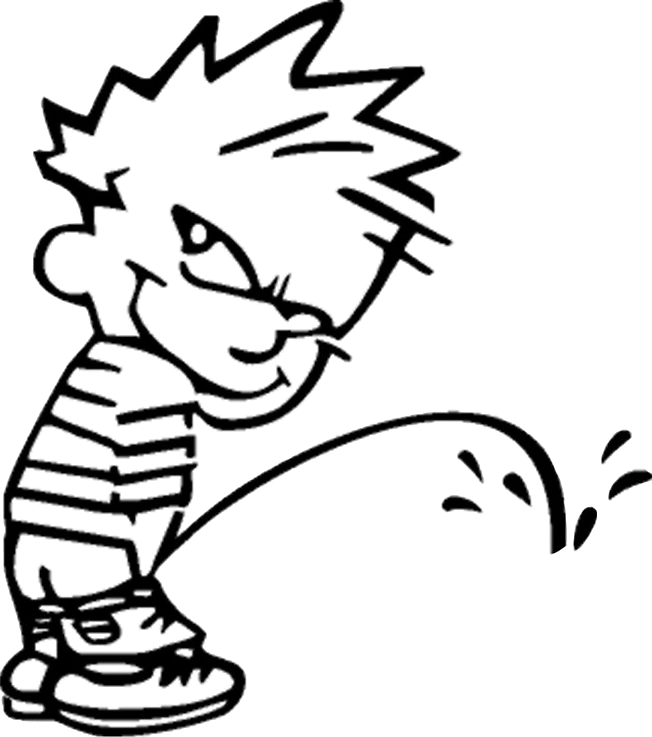 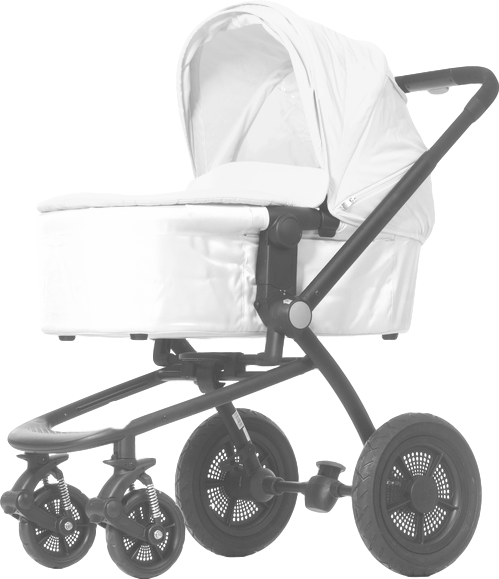 “Bad citalopram”
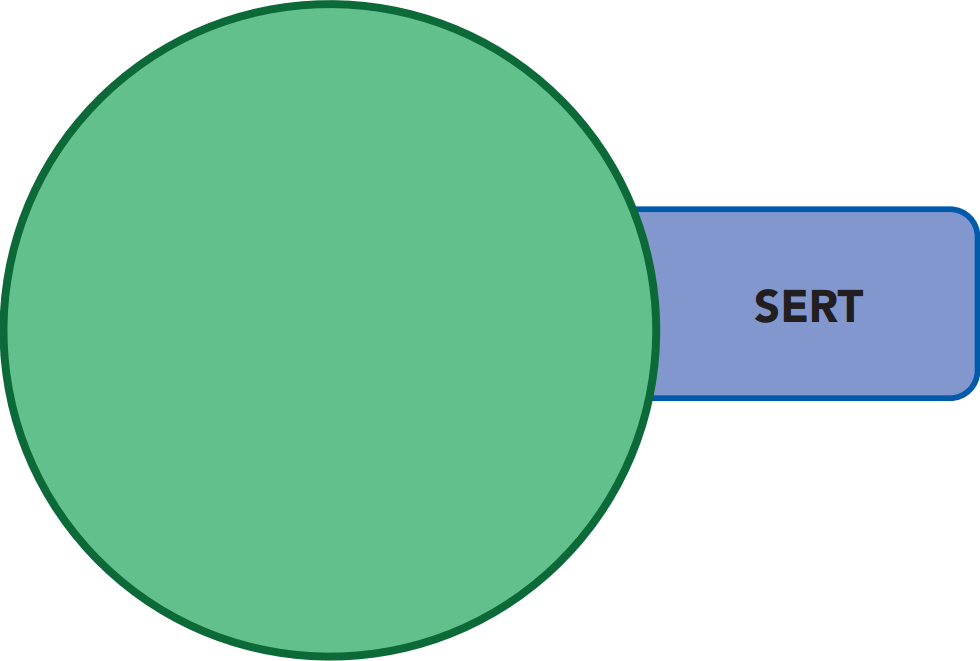 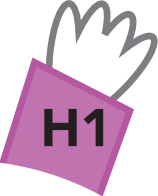 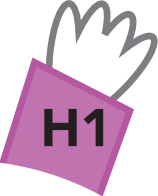 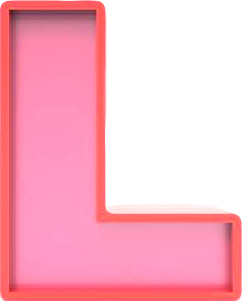 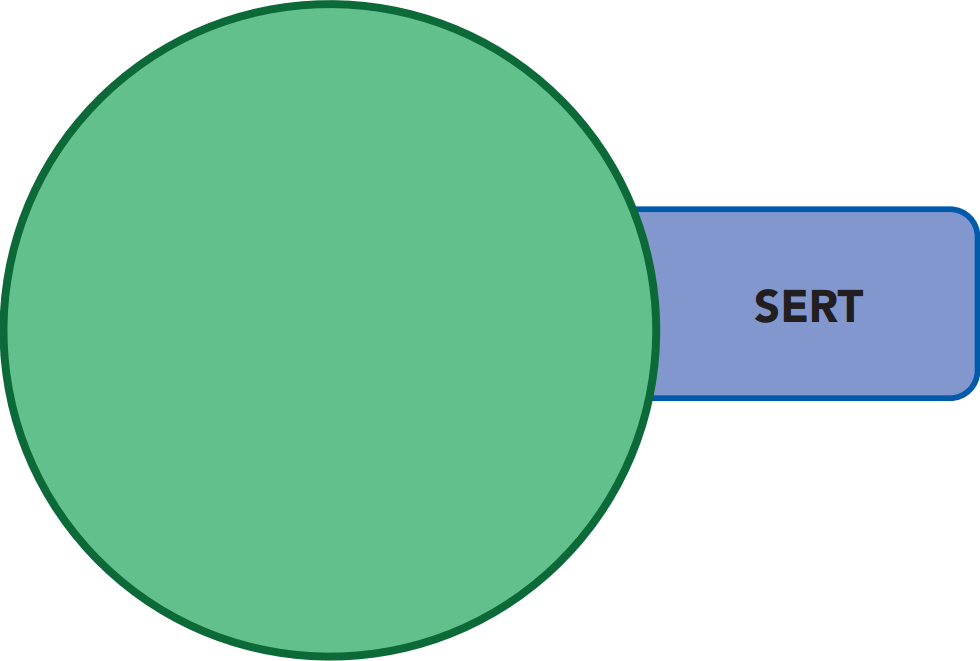 May interfere with S-citaloprams ability 
to inhibit SERT
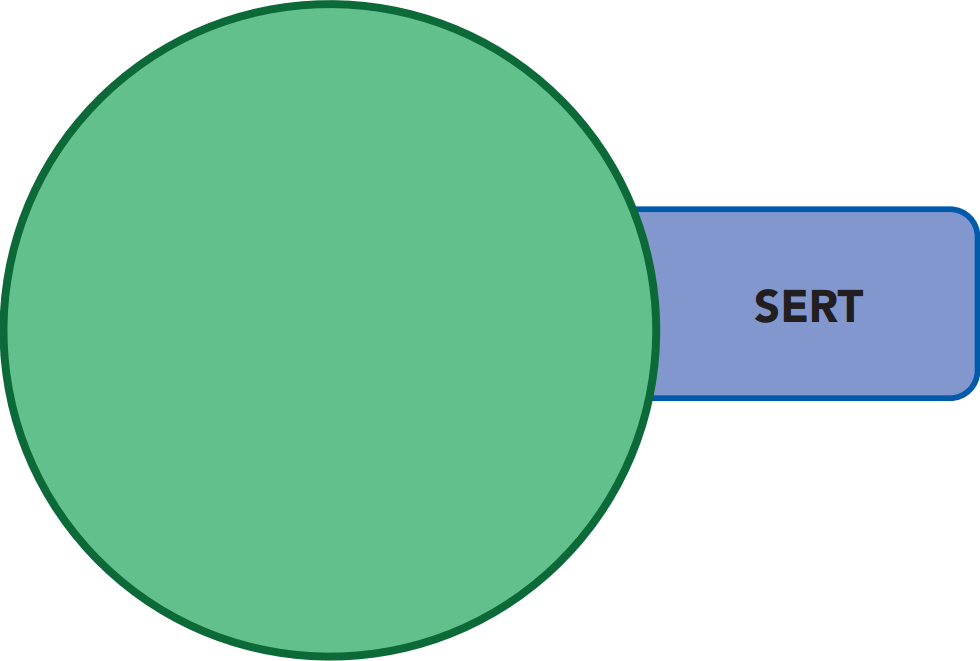 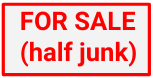 S-citalopram
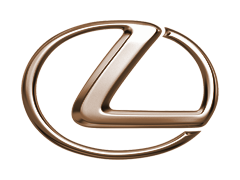 R-citalopram
R-citalopram
“Lexapro”
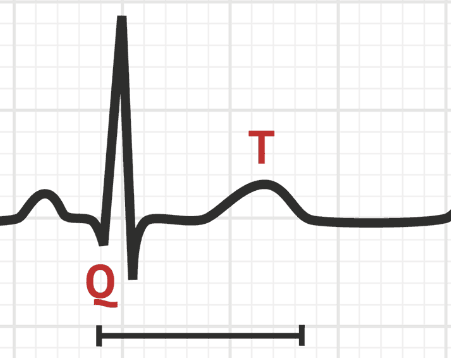 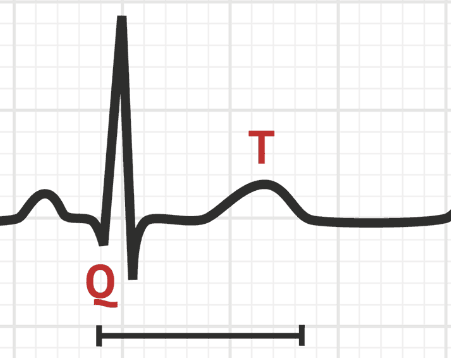 Citalopram: SSRI
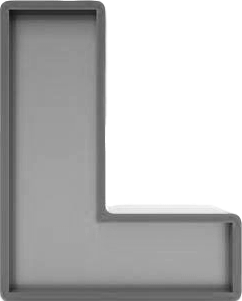 Anti-
histamine 
(mild)
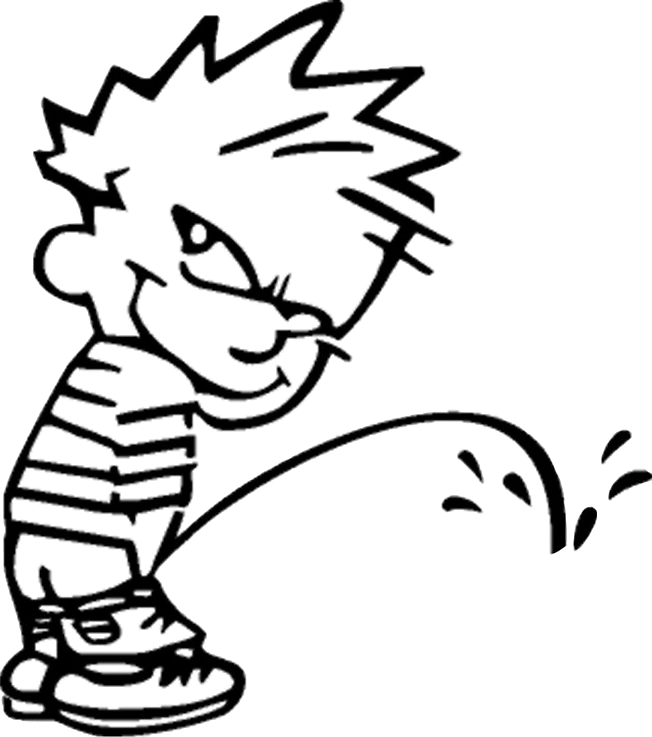 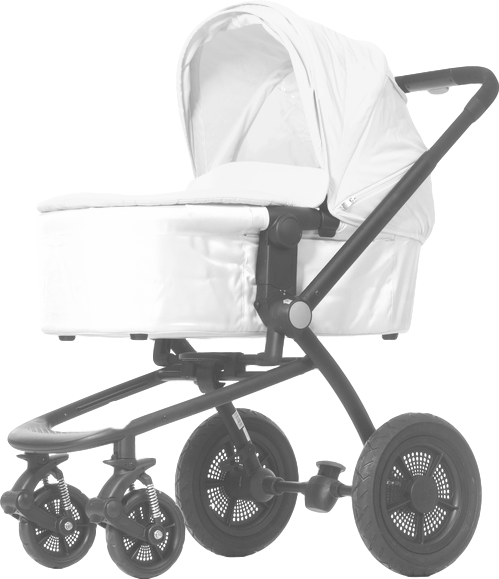 “Bad citalopram”
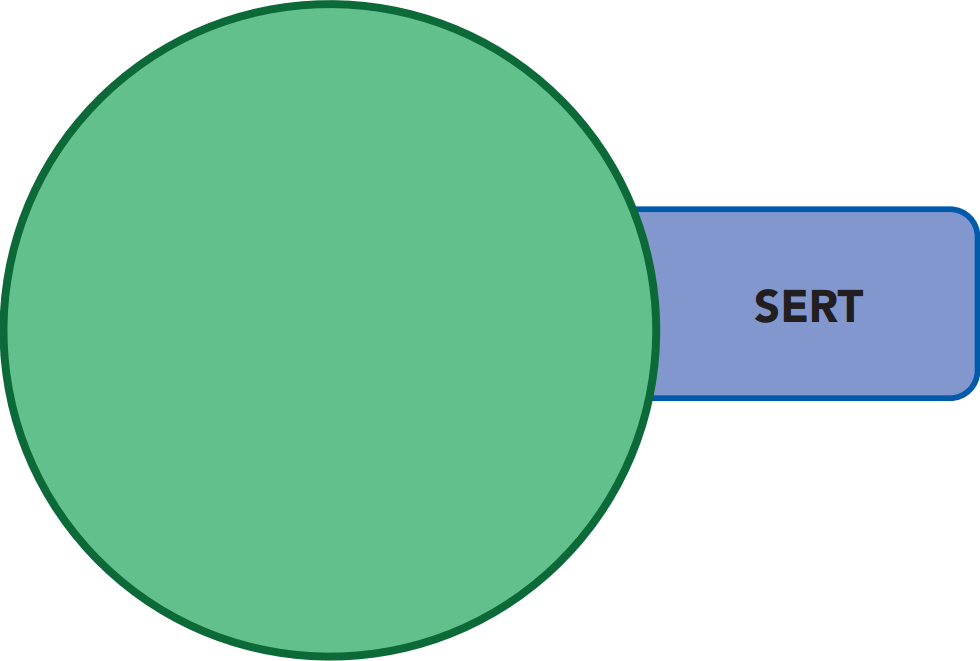 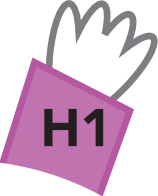 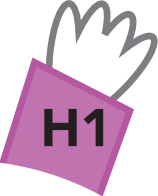 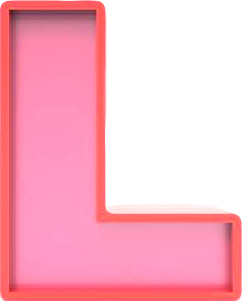 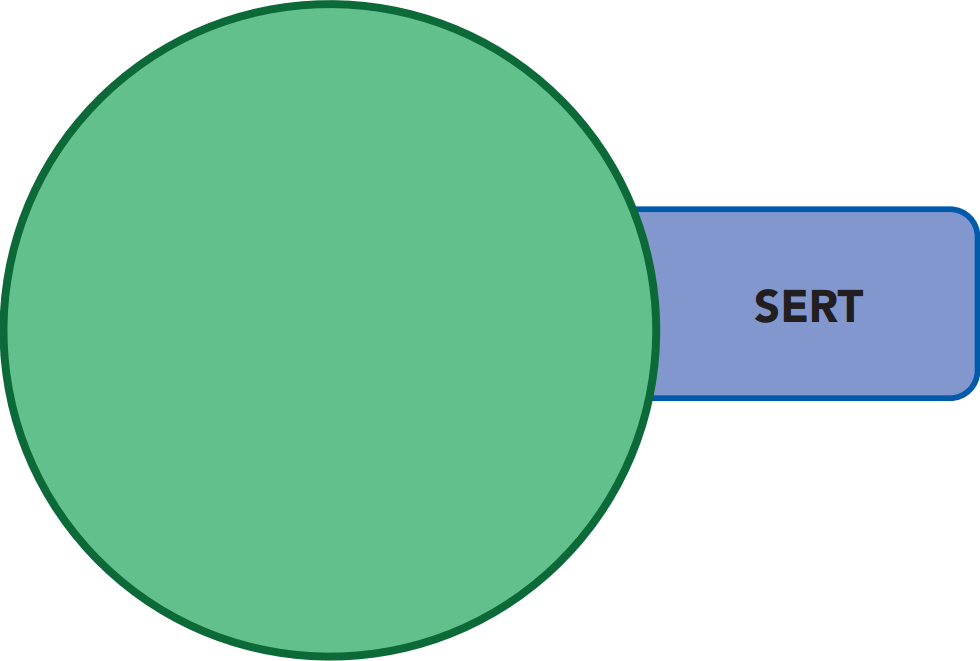 May interfere with S-citaloprams ability 
to inhibit SERT
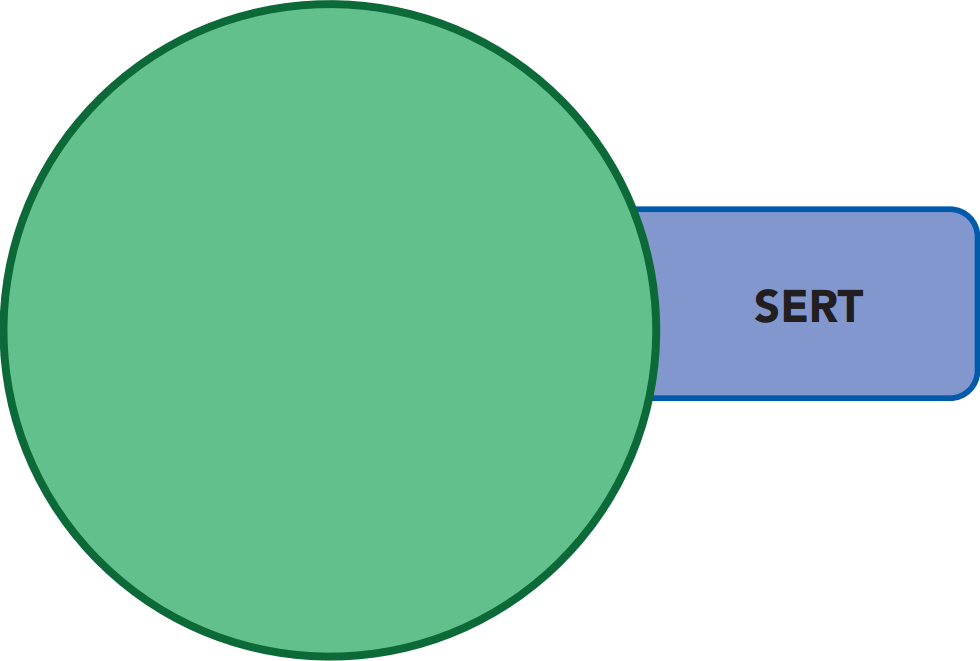 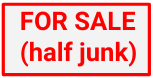 S-citalopram
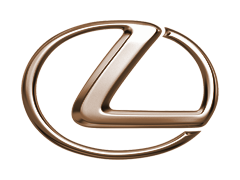 R-citalopram
R-citalopram
“Lexapro”
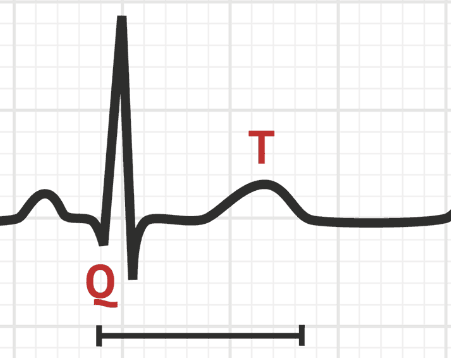 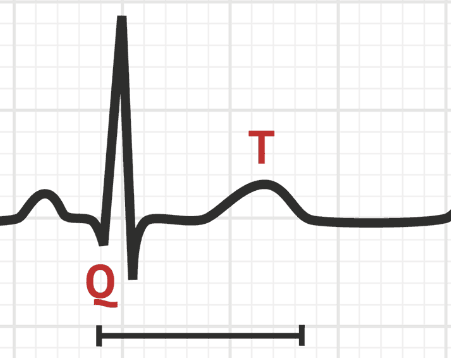 Citalopram: SSRI
possible sedation, weight gain
Anti-
histamine 
(mild)
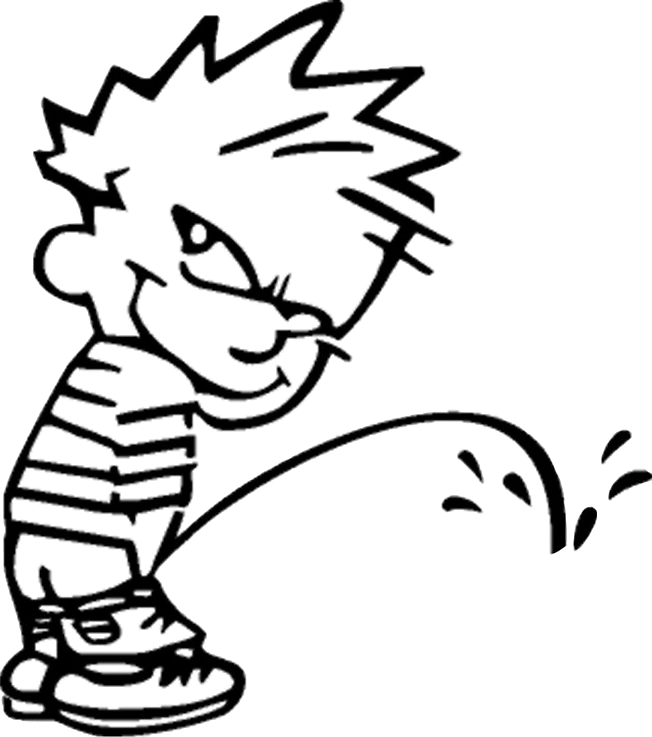 “Bad citalopram”
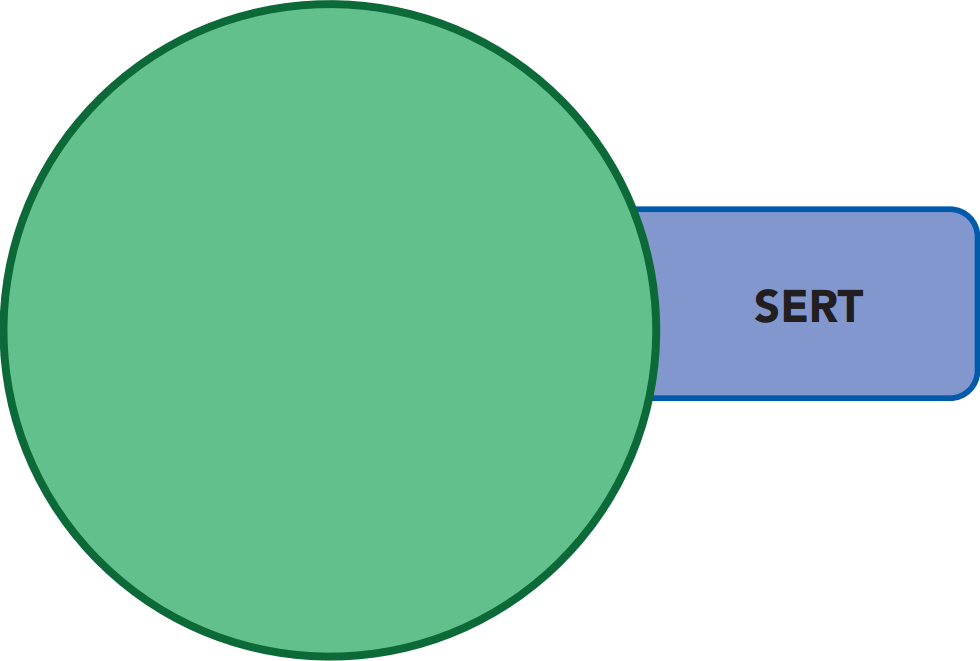 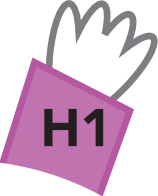 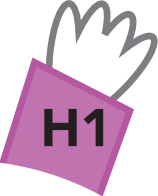 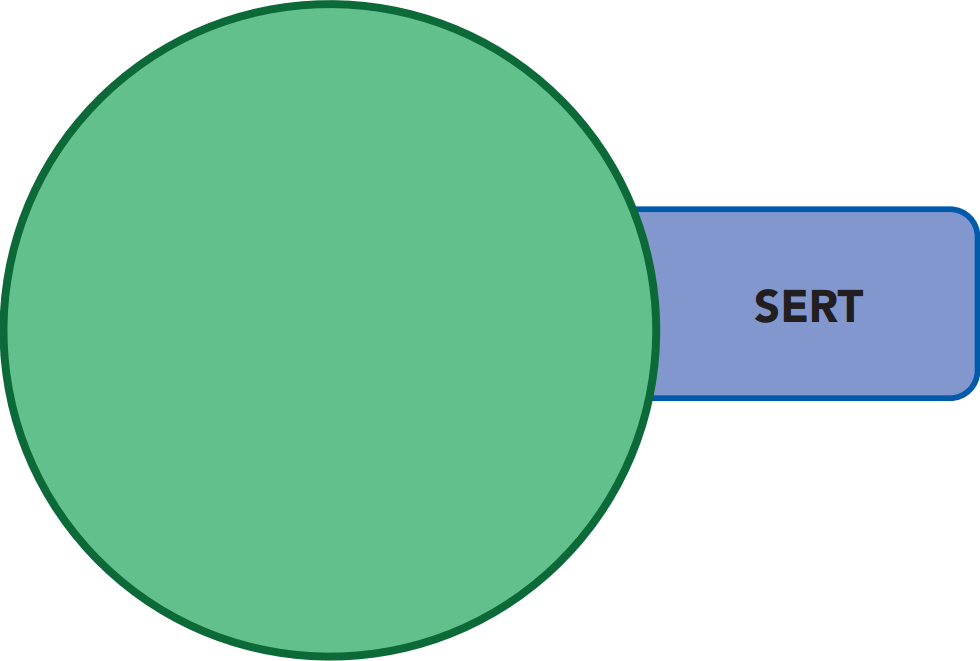 May interfere with S-citaloprams ability 
to inhibit SERT
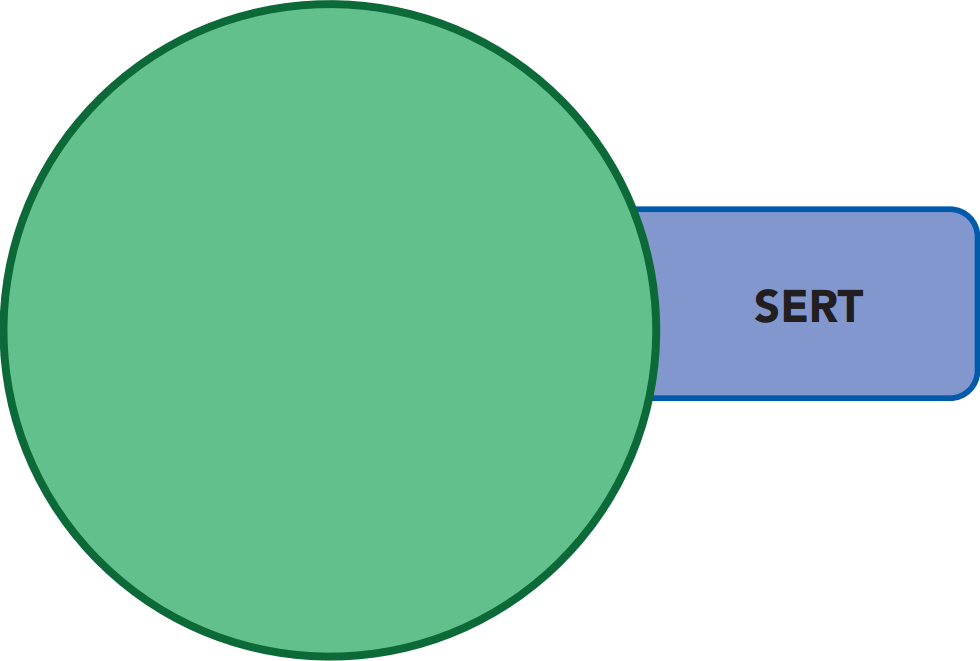 S-citalopram
R-citalopram
R-citalopram
“Lexapro”
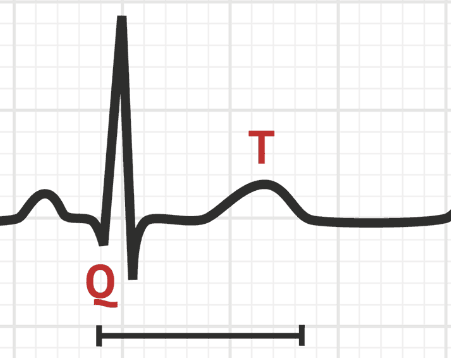 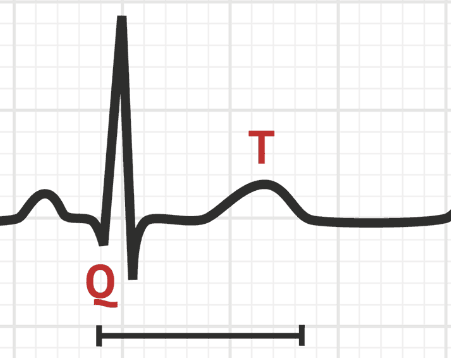 Citalopram: SSRI
possible sedation, weight gain
Anti-
histamine 
(mild)
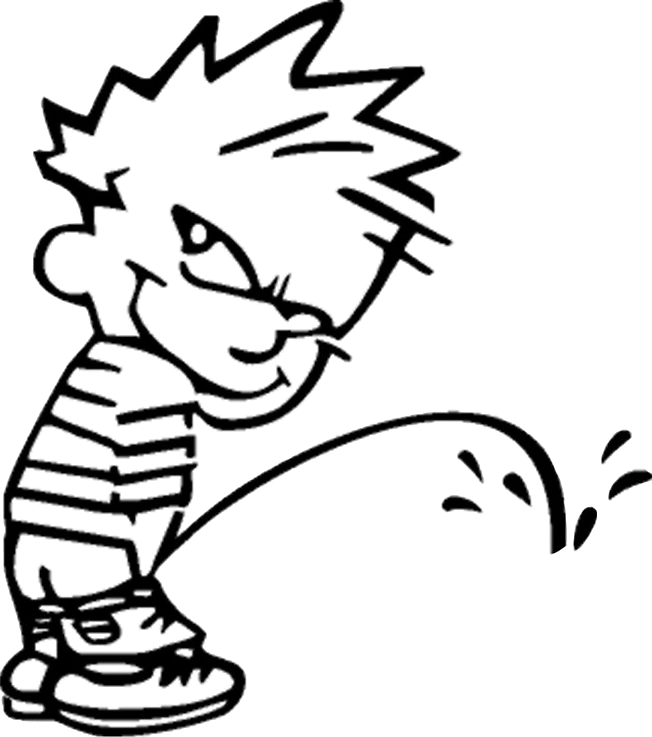 “Bad citalopram”
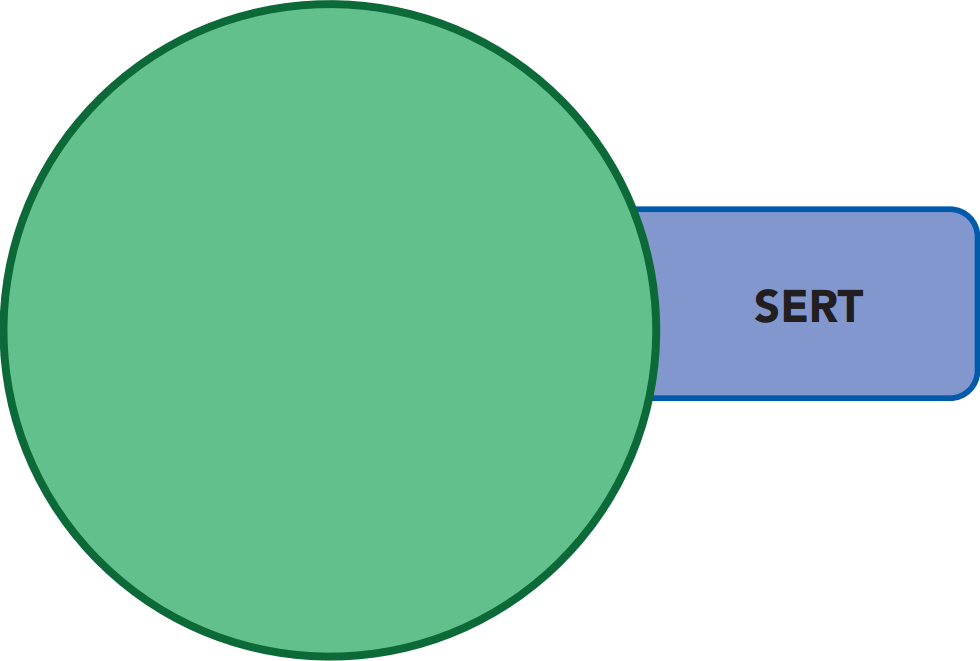 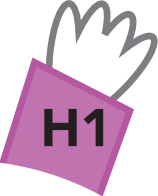 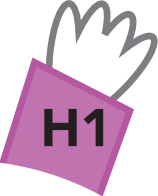 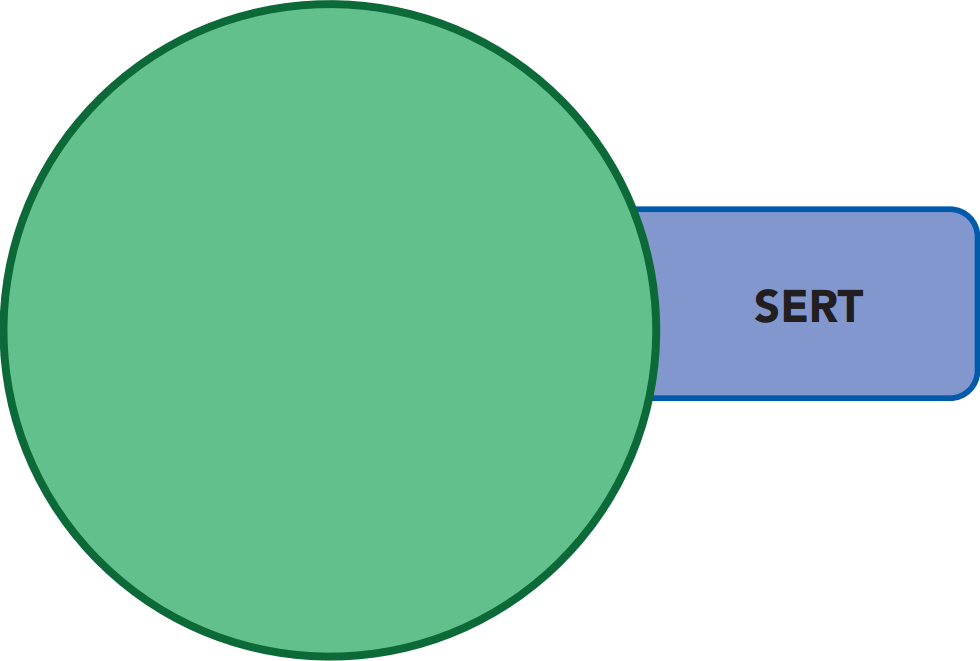 May interfere with S-citaloprams ability 
to inhibit SERT
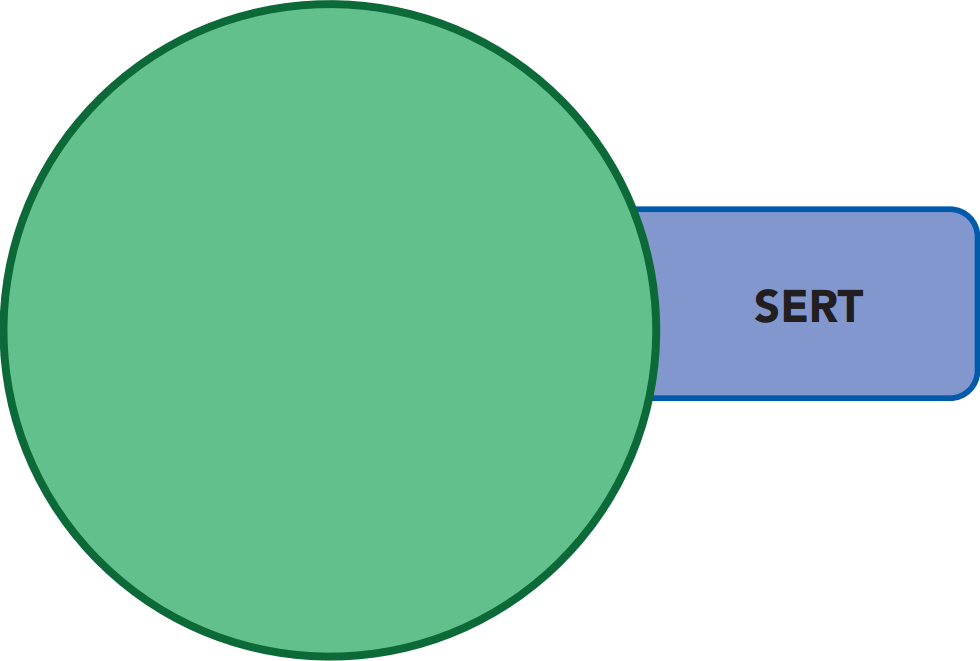 S-citalopram
R-citalopram
R-citalopram
“Lexapro”
inhibitor of rapid delayed rectifier (IKr) potassium channels
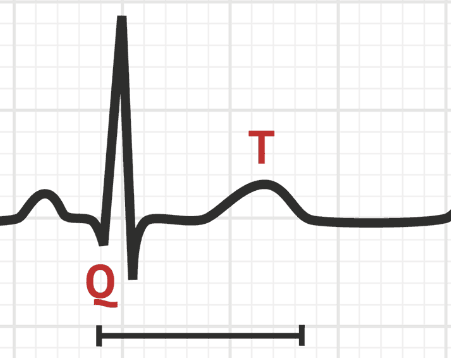 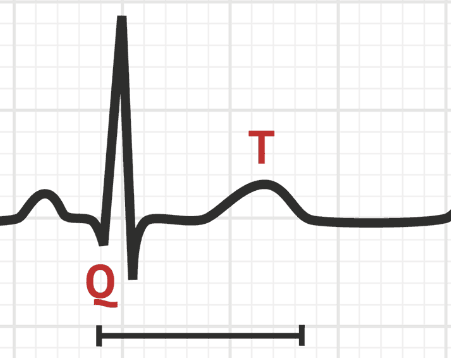 Citalopram: SSRI
possible sedation, weight gain
Anti-
histamine 
(mild)
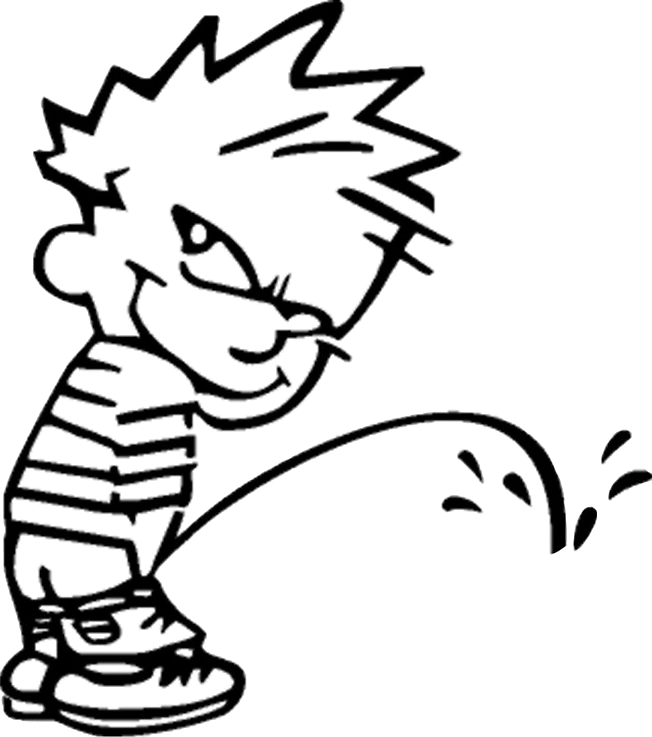 “Bad citalopram”
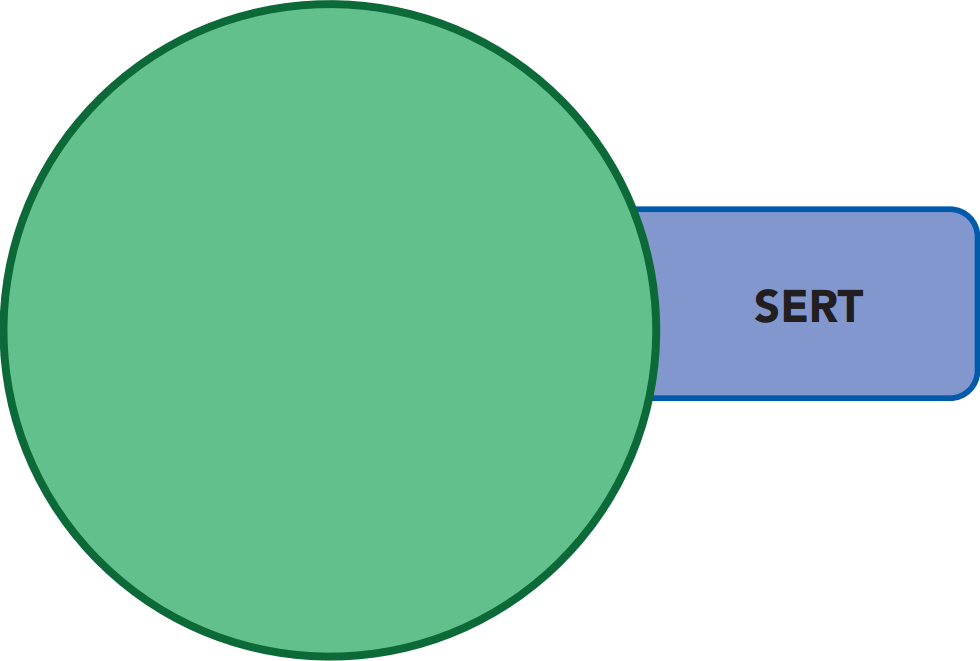 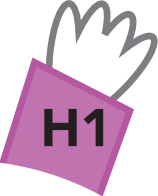 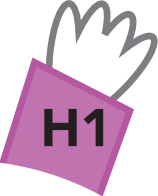 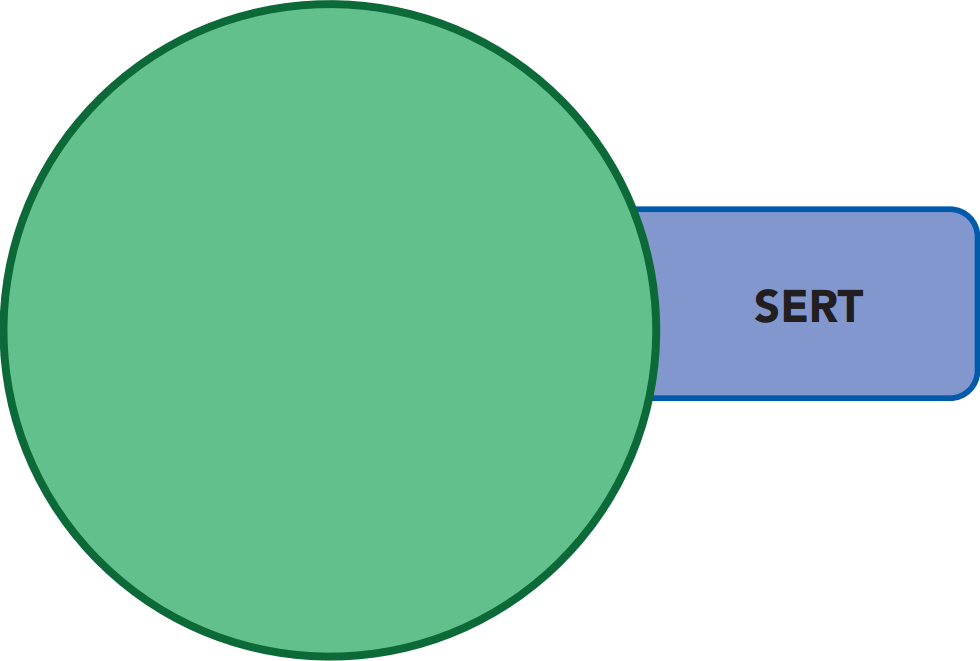 May interfere with S-citaloprams ability 
to inhibit SERT
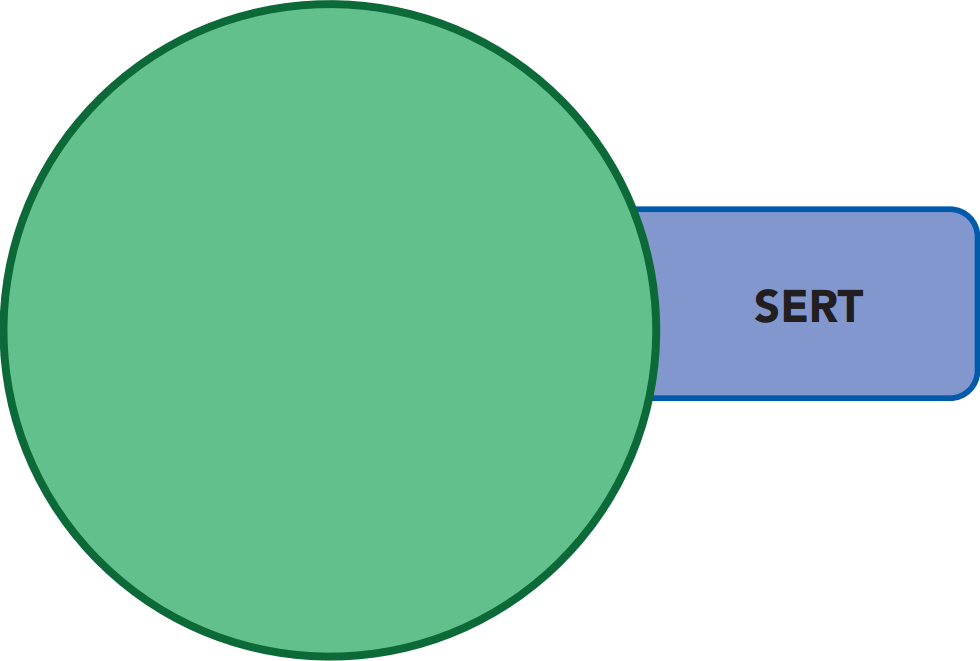 S-citalopram
R-citalopram
R-citalopram
“Lexapro”
inhibitor of rapid delayed rectifier (IKr) potassium channels
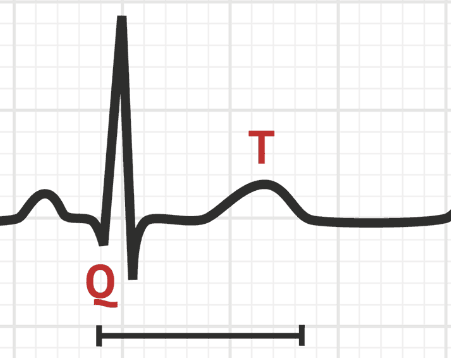 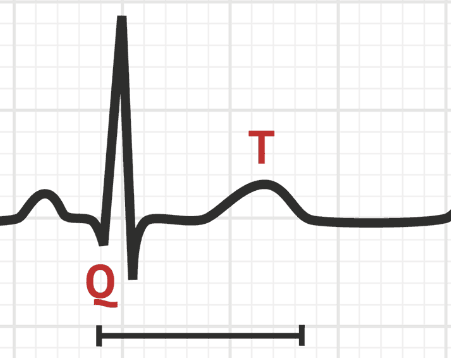 QT prolongation
Citalopram (Celexa)
possible sedation, weight gain
Anti-
histamine 
(mild)
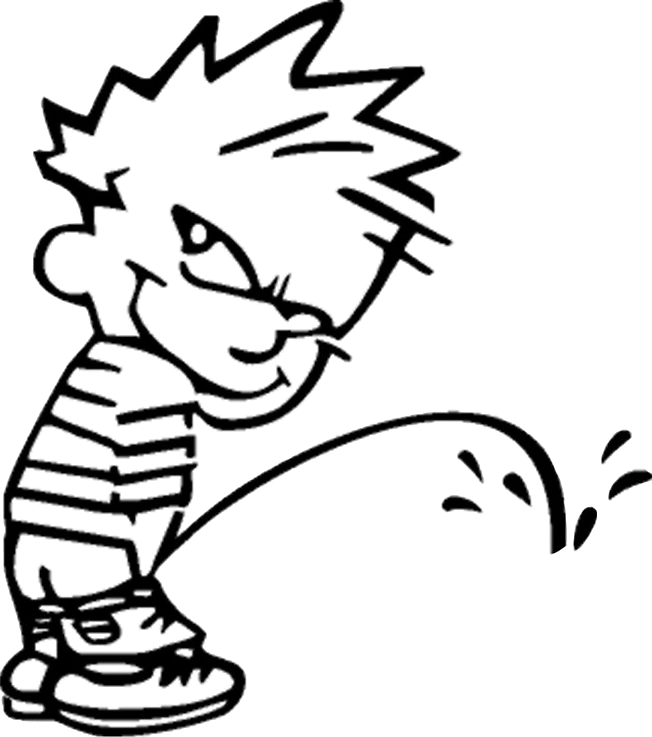 “Bad citalopram”
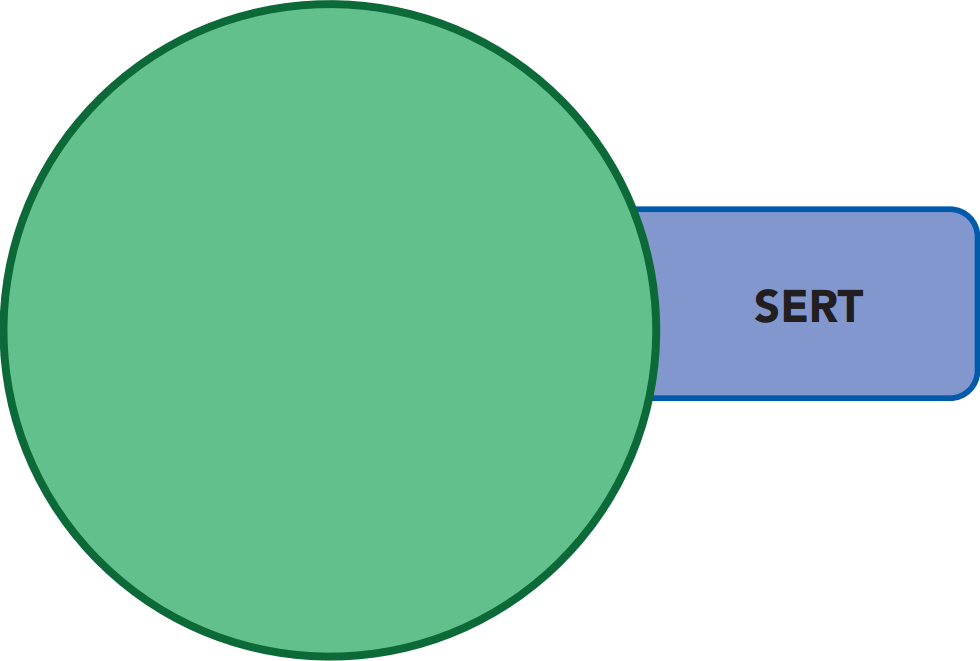 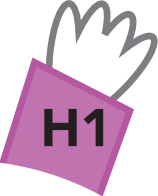 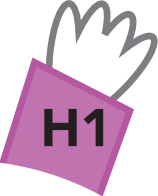 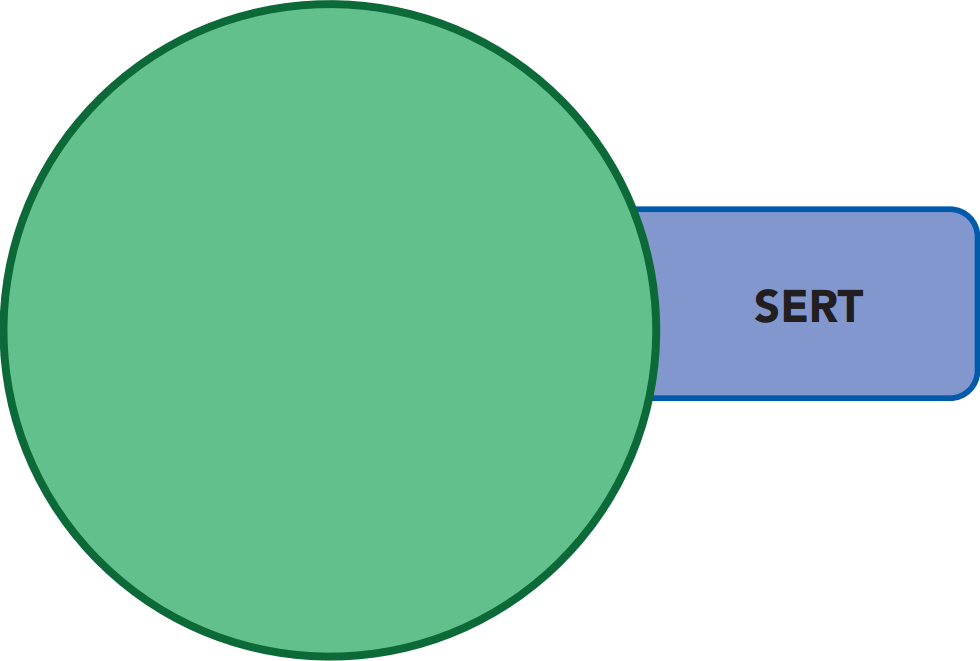 May interfere with S-citaloprams ability 
to inhibit SERT
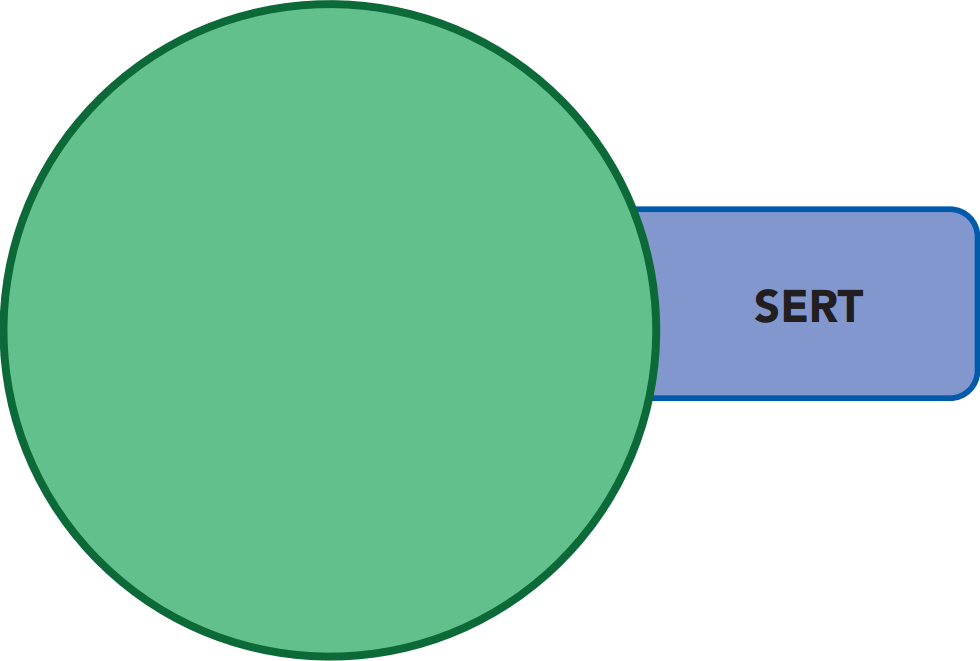 S-citalopram
R-citalopram
R-citalopram
“Lexapro”
“Bad Lexapro”
inhibitor of rapid delayed rectifier (IKr) potassium channels
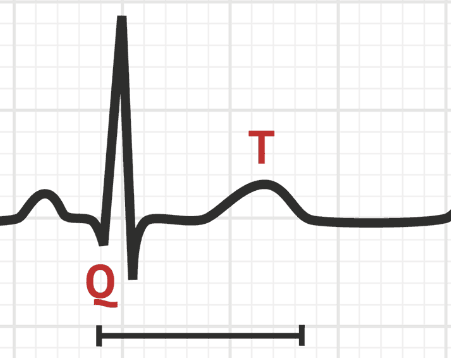 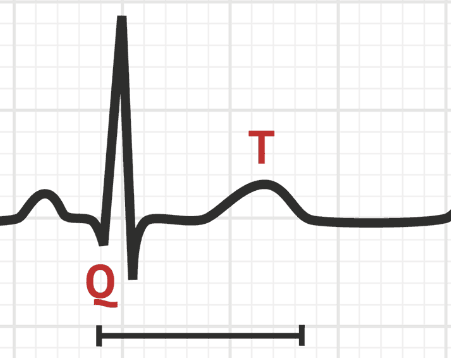 QT prolongation
Citalopram (Celexa)
Choose escitalopram (Lexapro) instead
possible sedation, weight gain
Anti-
histamine 
(mild)
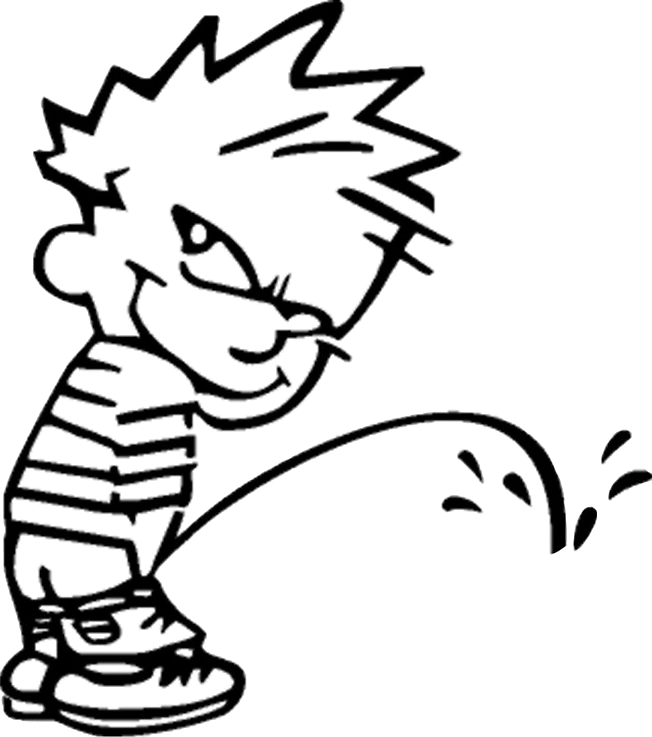 “Bad citalopram”
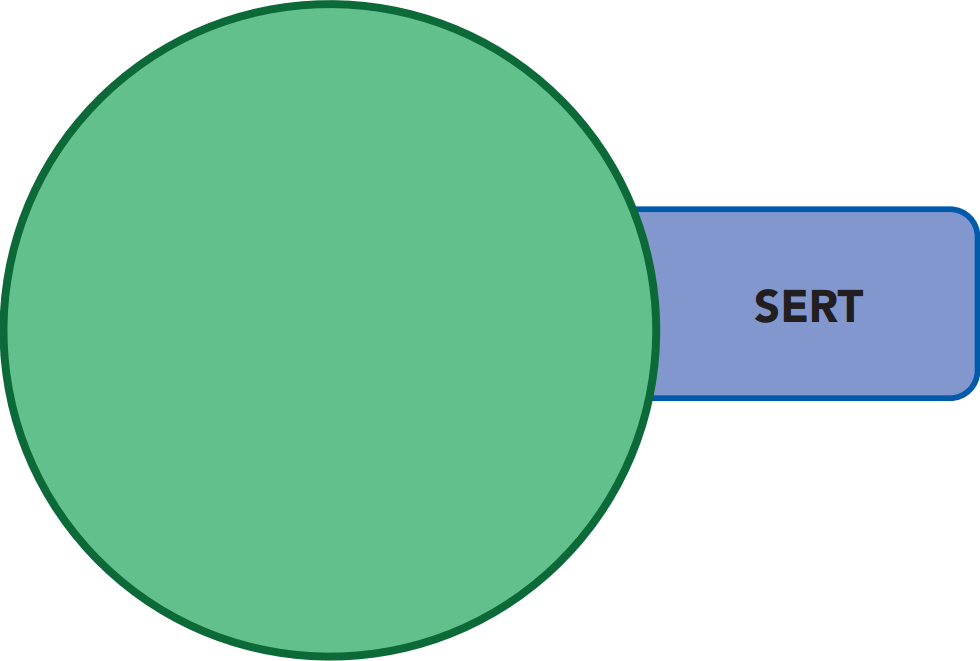 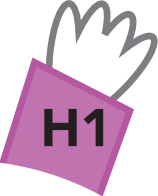 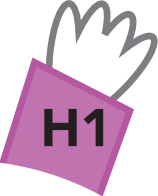 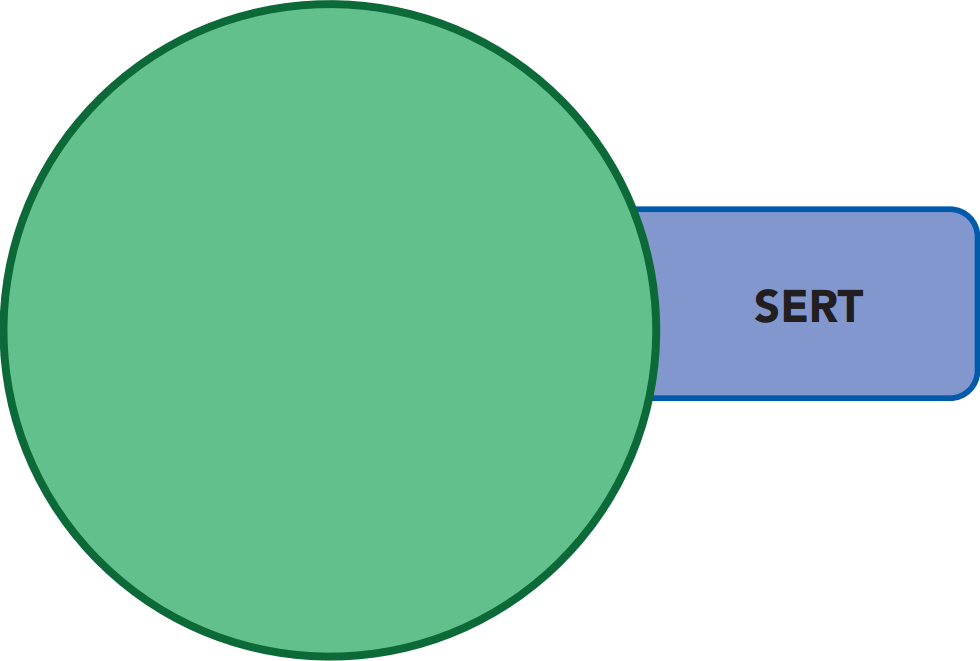 May interfere with S-citaloprams ability 
to inhibit SERT
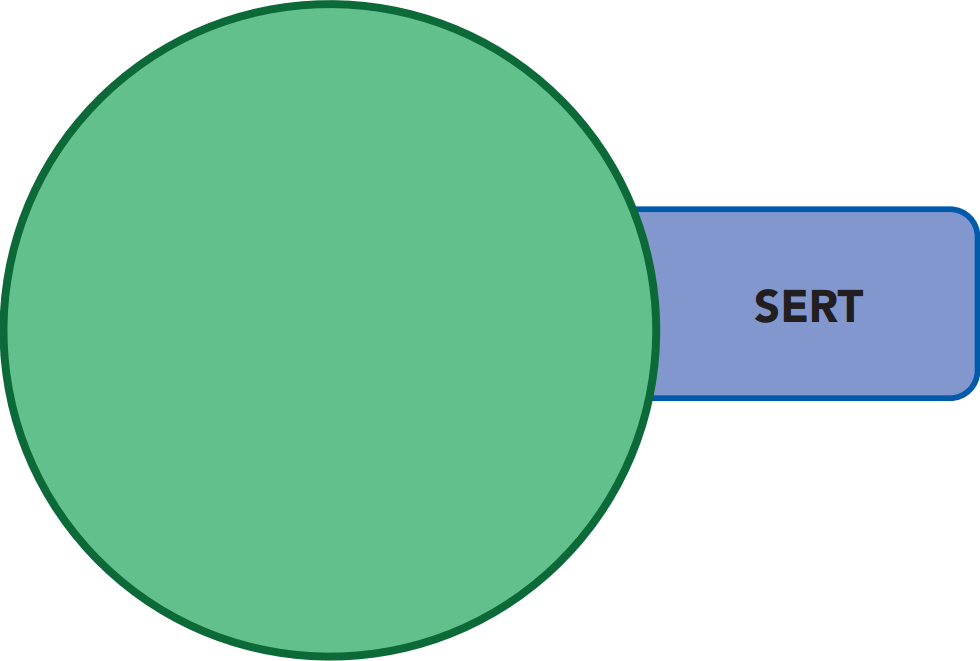 S-citalopram
R-citalopram
R-citalopram
“Lexapro”
“Bad Lexapro”
inhibitor of rapid delayed rectifier (IKr) potassium channels
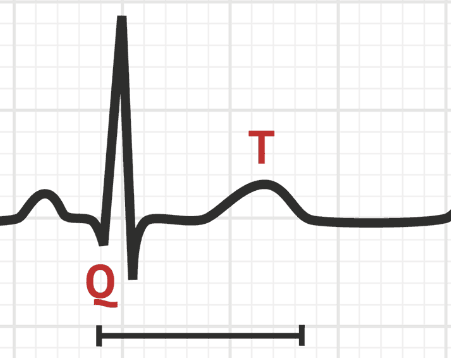 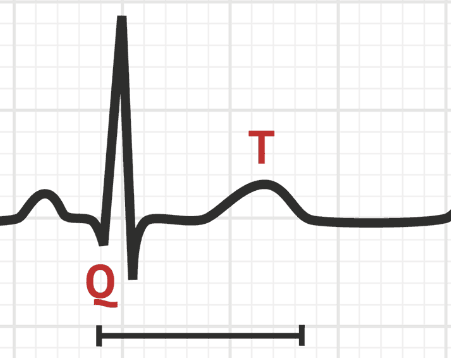 QT prolongation
Citalopram (Celexa)
Choose escitalopram (Lexapro) instead 
If changing, go from citalopram 40 mg to escitalopram 20 mg
possible sedation, weight gain
Anti-
histamine 
(mild)
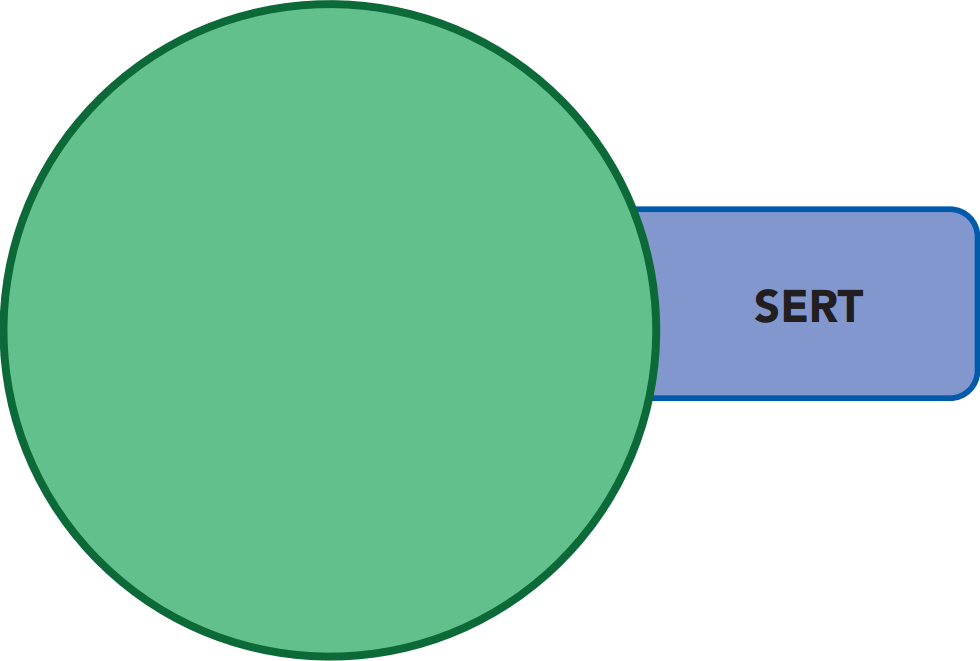 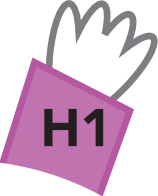 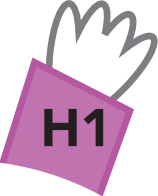 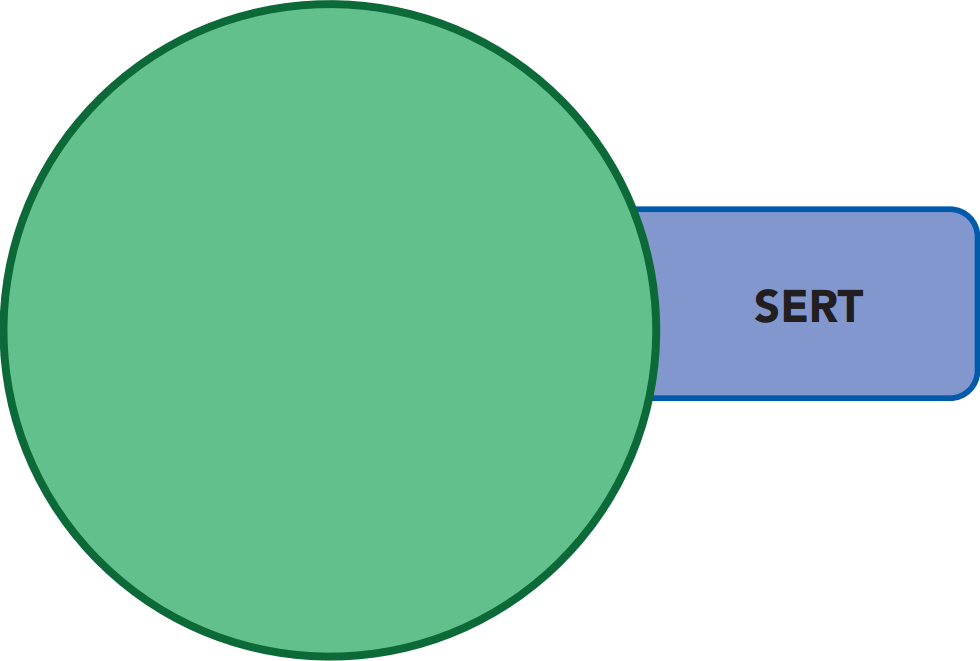 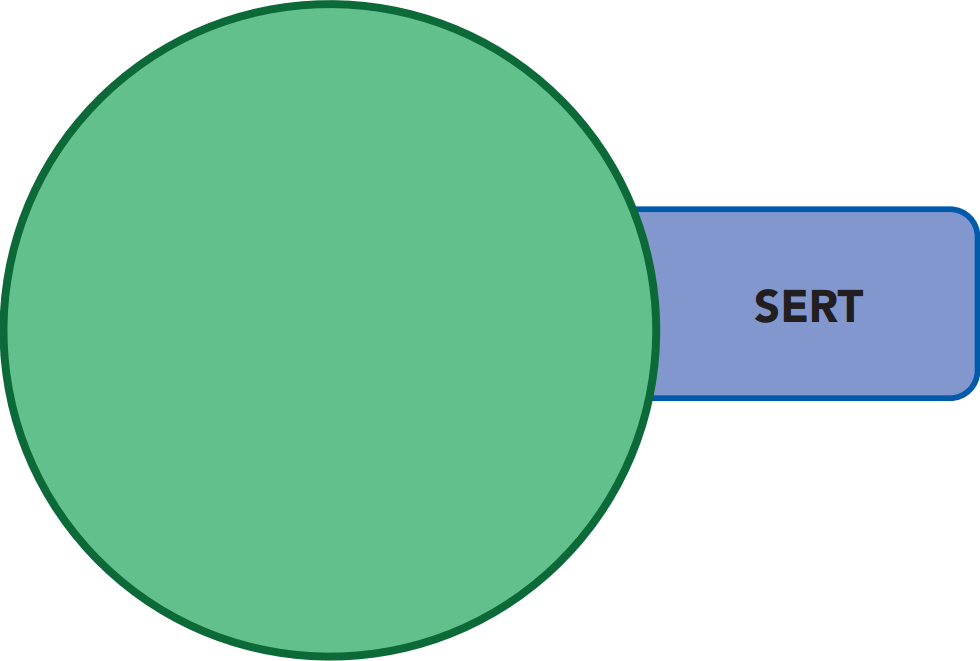 S-citalopram
R-citalopram
R-citalopram
“Lexapro”
“Bad Lexapro”
inhibitor of rapid delayed rectifier (IKr) potassium channels
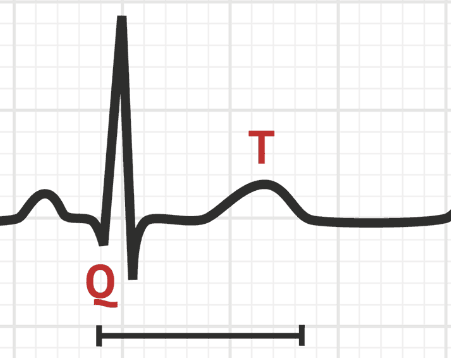 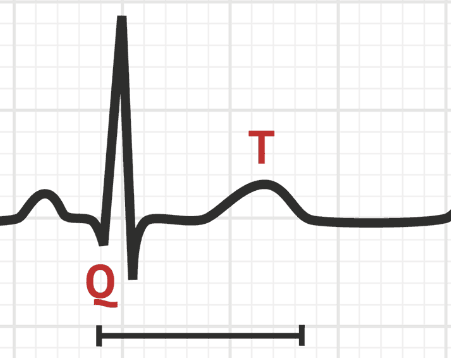 QT prolongation
Citalopram (Celexa)
Choose escitalopram (Lexapro) instead 
If changing, go from citalopram 40 mg to escitalopram 20 mg
possible sedation, weight gain
Anti-
histamine 
(mild)
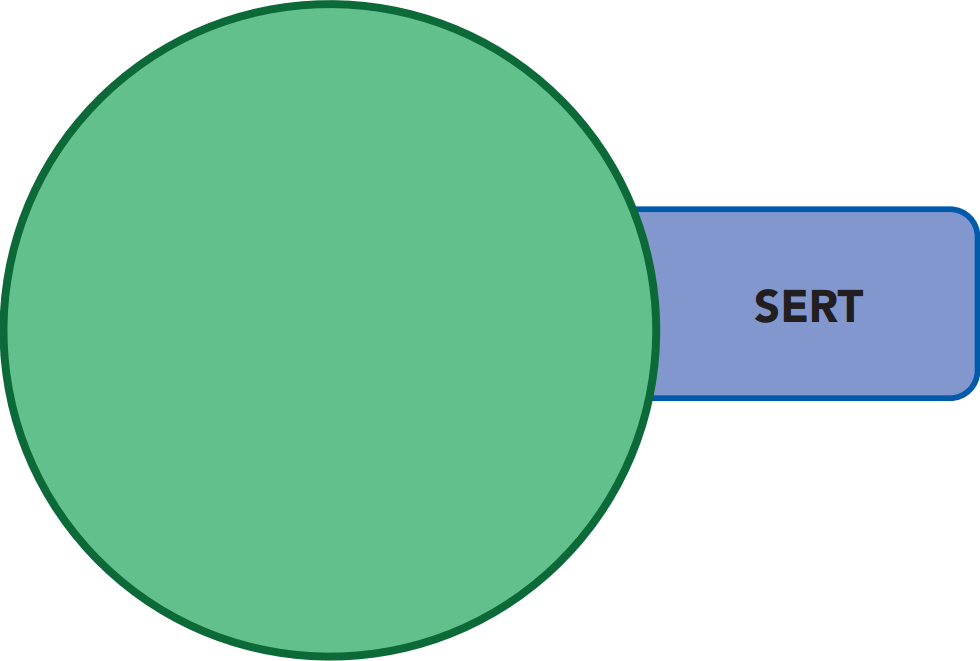 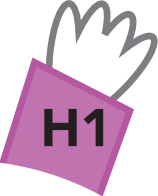 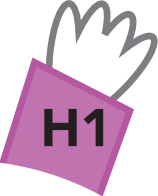 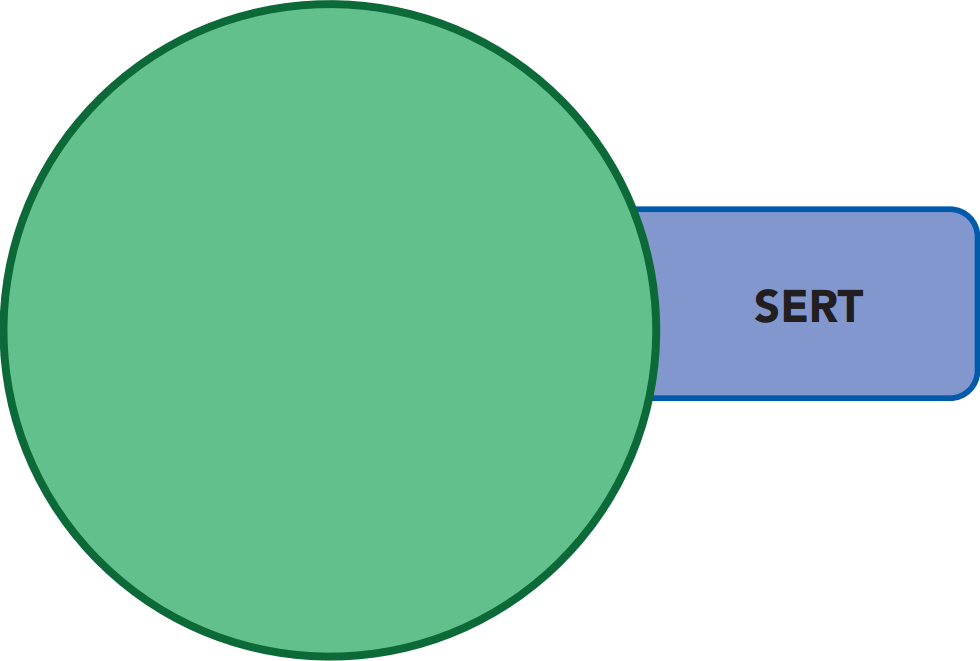 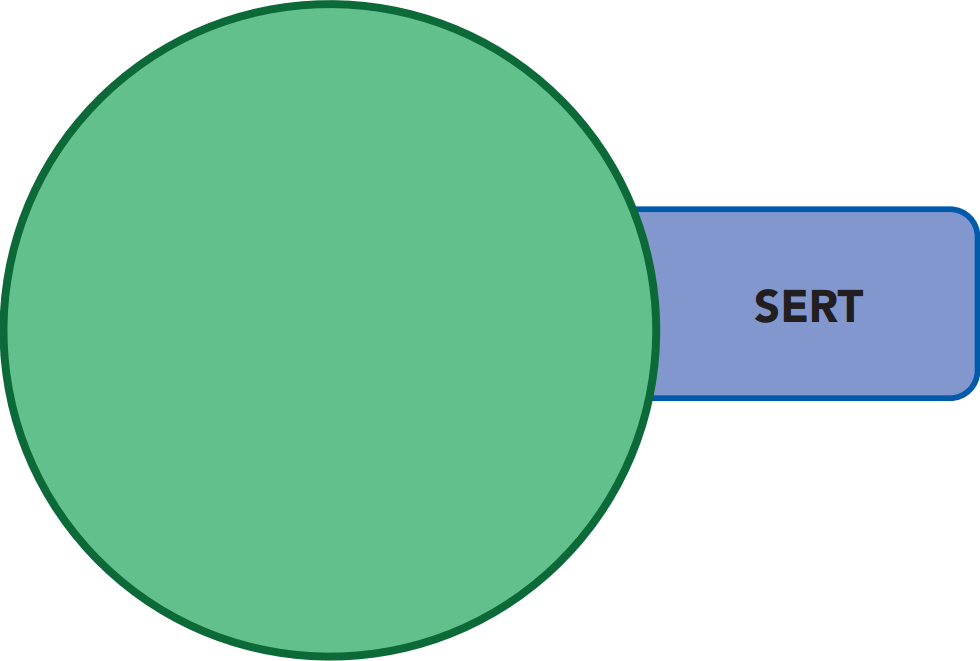 S-citalopram
R-citalopram
R-citalopram
“Lexapro”
“Bad Lexapro”
inhibitor of rapid delayed rectifier (IKr) potassium channels
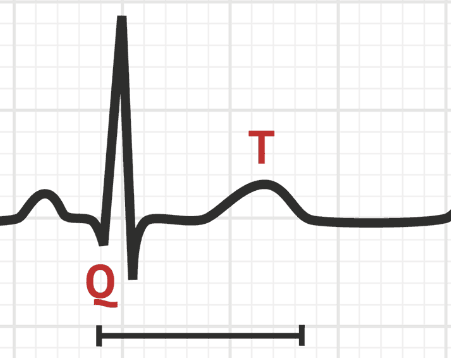 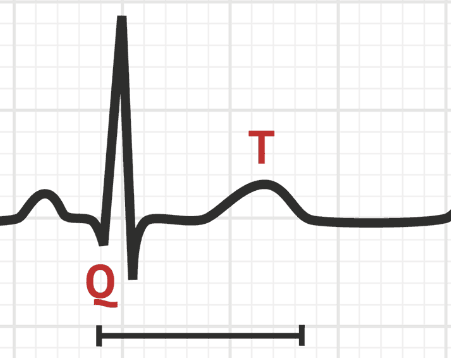 QT prolongation
Citalopram (Celexa)
Choose escitalopram (Lexapro) instead 
If changing, go from citalopram 40 mg to escitalopram 20 mg
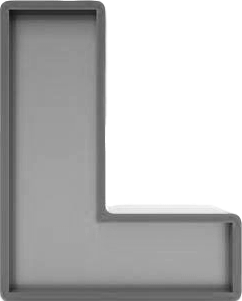 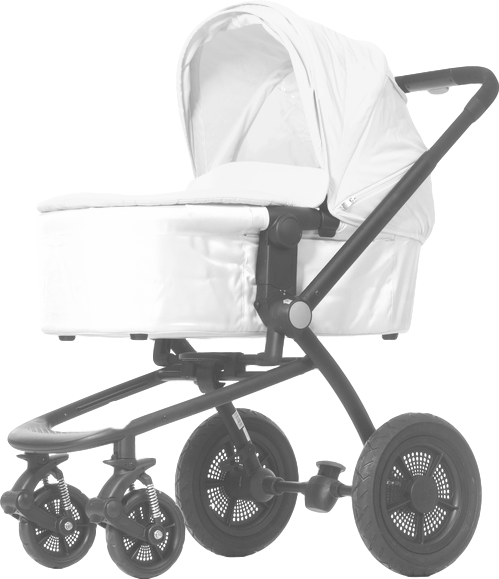 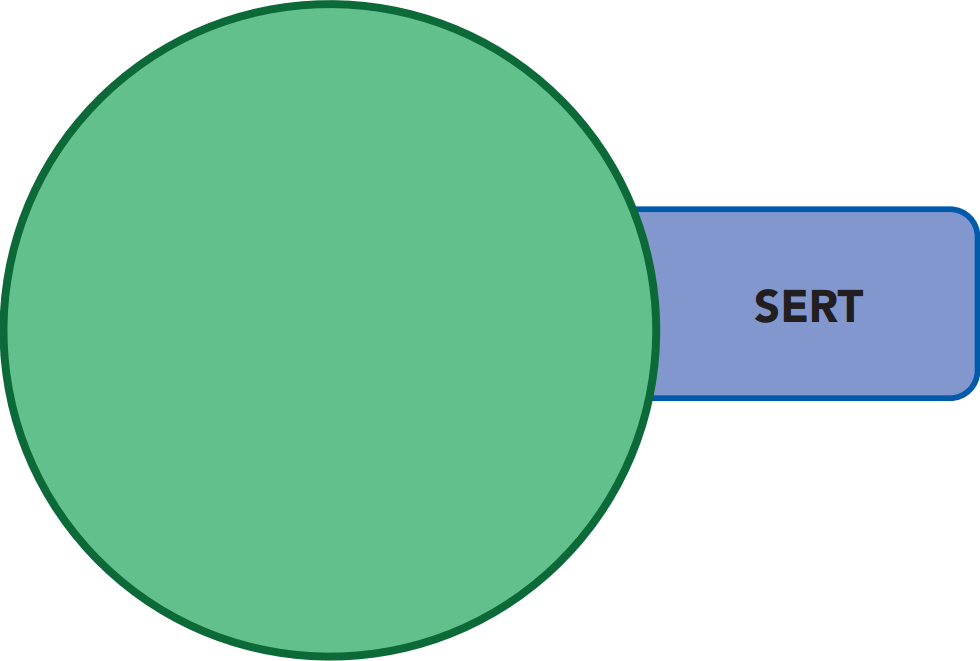 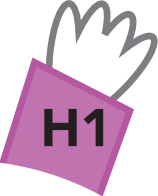 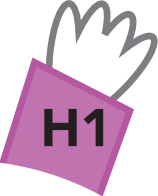 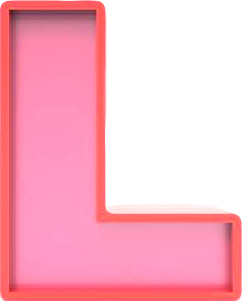 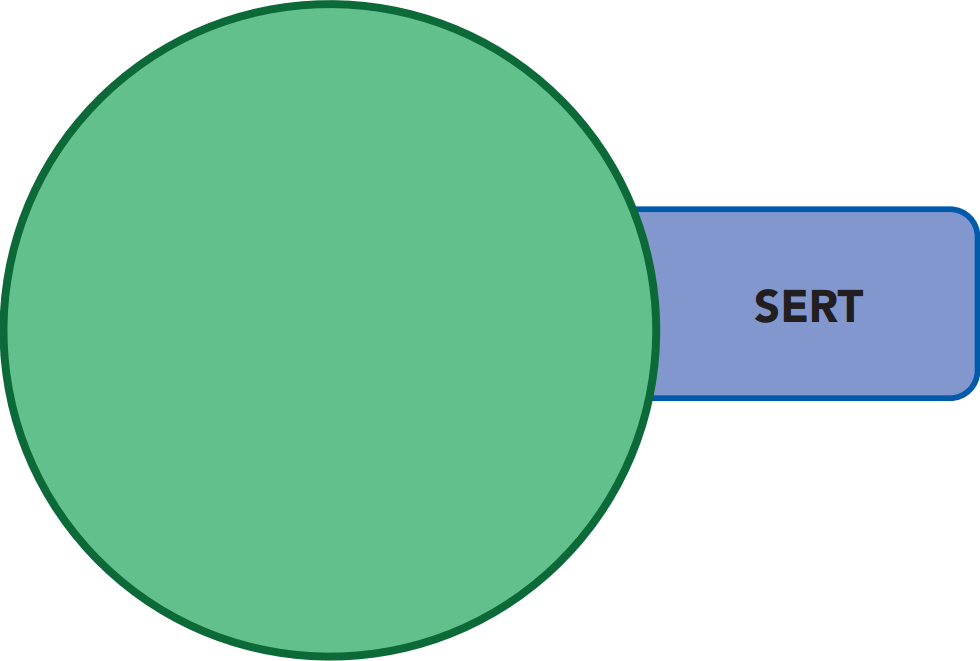 20 mg
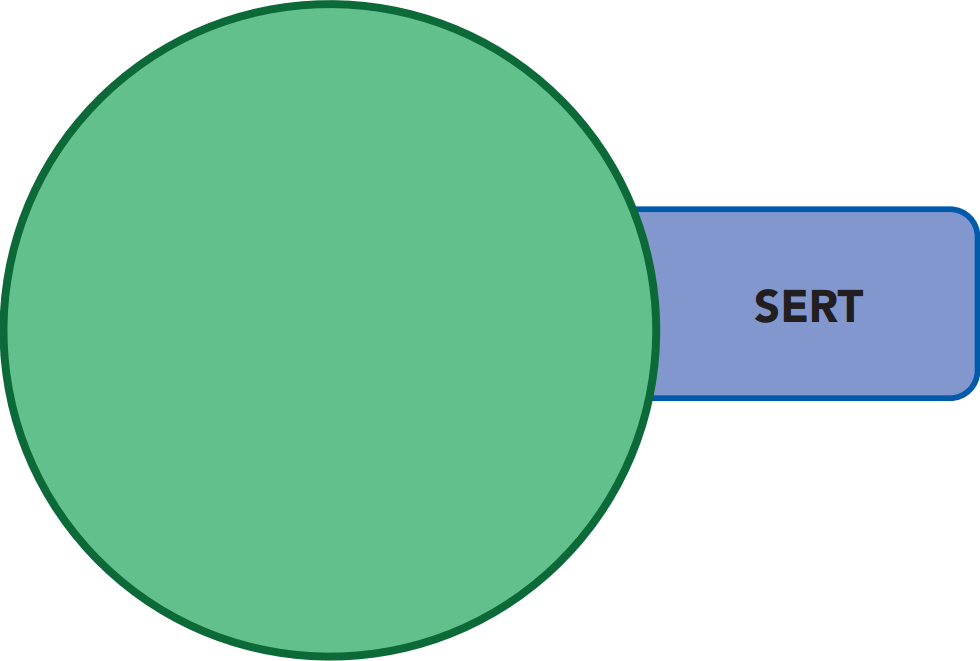 20 mg
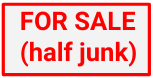 S-citalopram
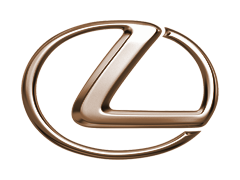 R-citalopram
R-citalopram
“Lexapro”
“Bad Lexapro”
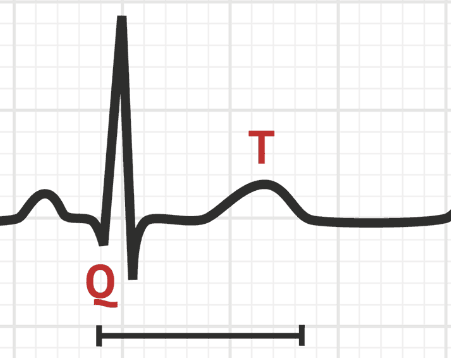 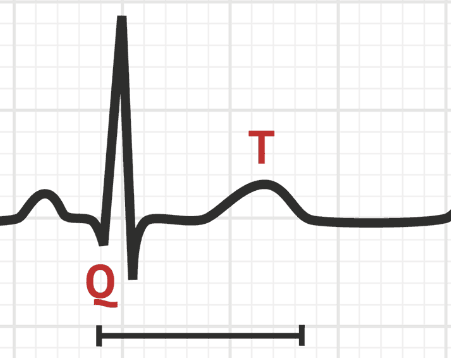 Citalopram (Celexa)
Choose escitalopram (Lexapro) instead 
If changing, go from citalopram 40 mg to escitalopram 20 mg
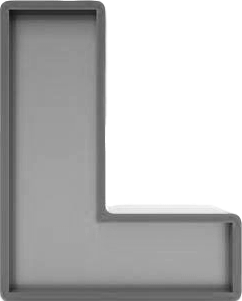 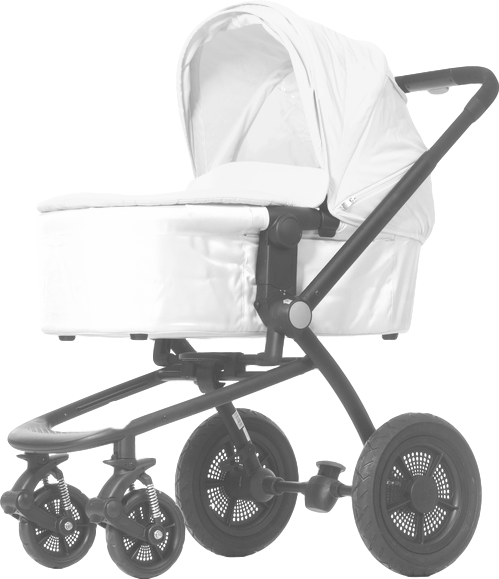 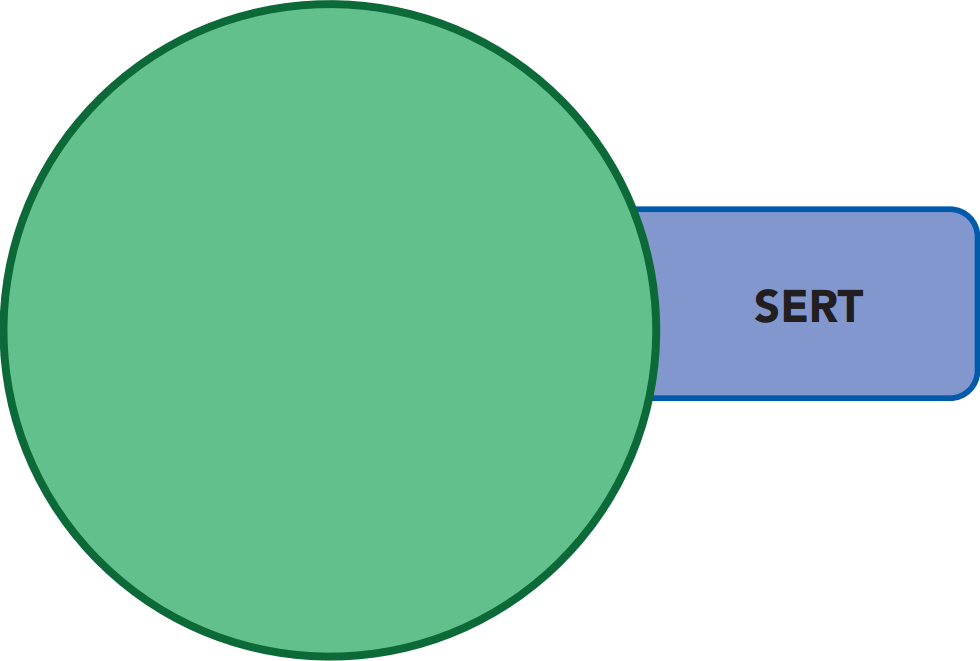 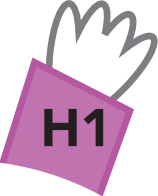 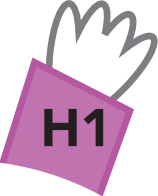 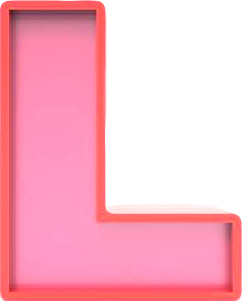 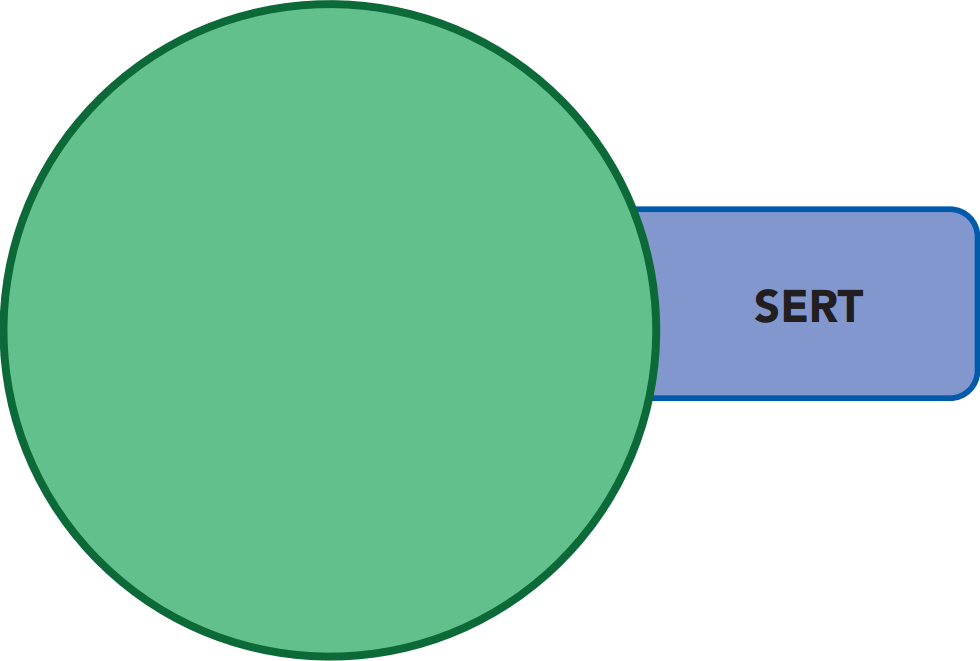 20 mg
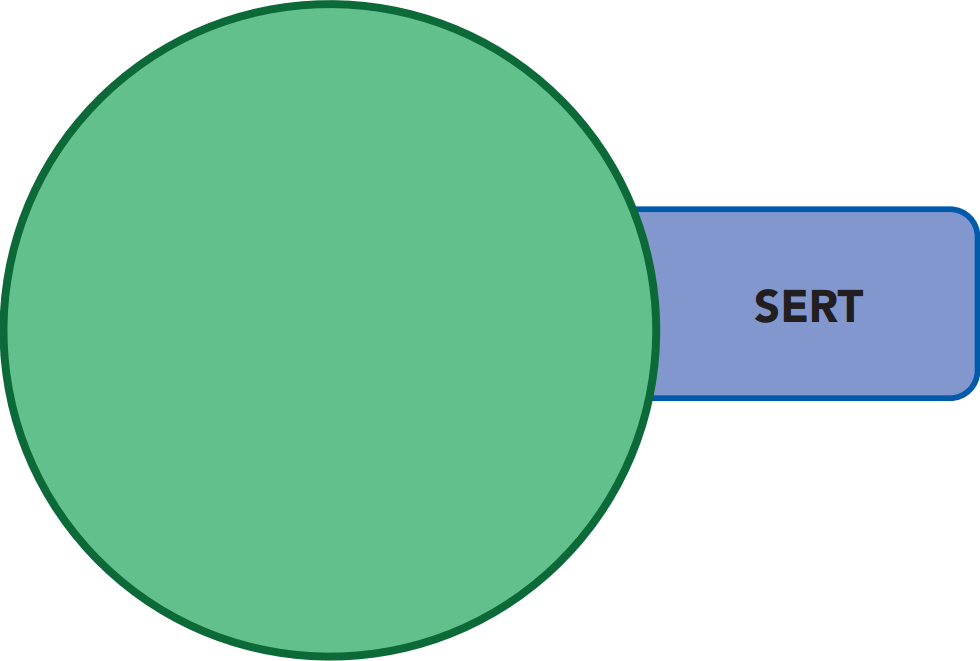 20 mg
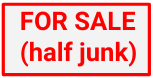 S-citalopram
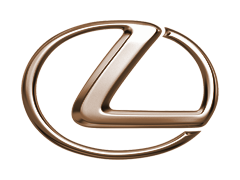 R-citalopram
R-citalopram
R-citalopram
“Lexapro”
“Bad Lexapro”
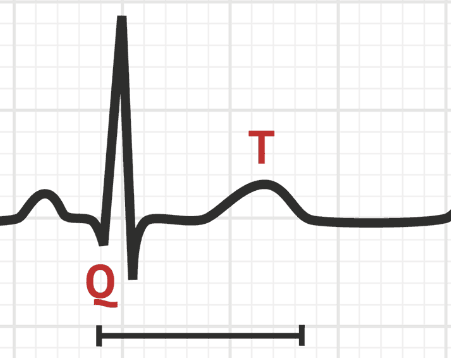 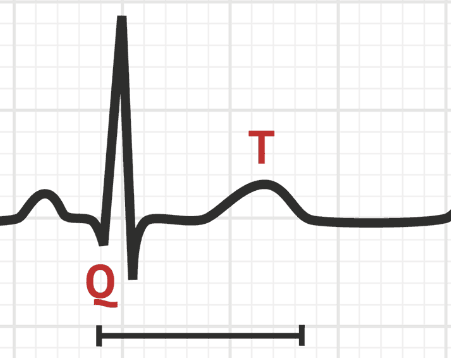 Citalopram (Celexa)
Choose escitalopram (Lexapro) instead 
If changing, go from citalopram 40 mg to escitalopram 20 mg
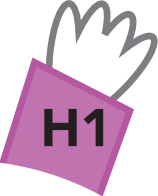 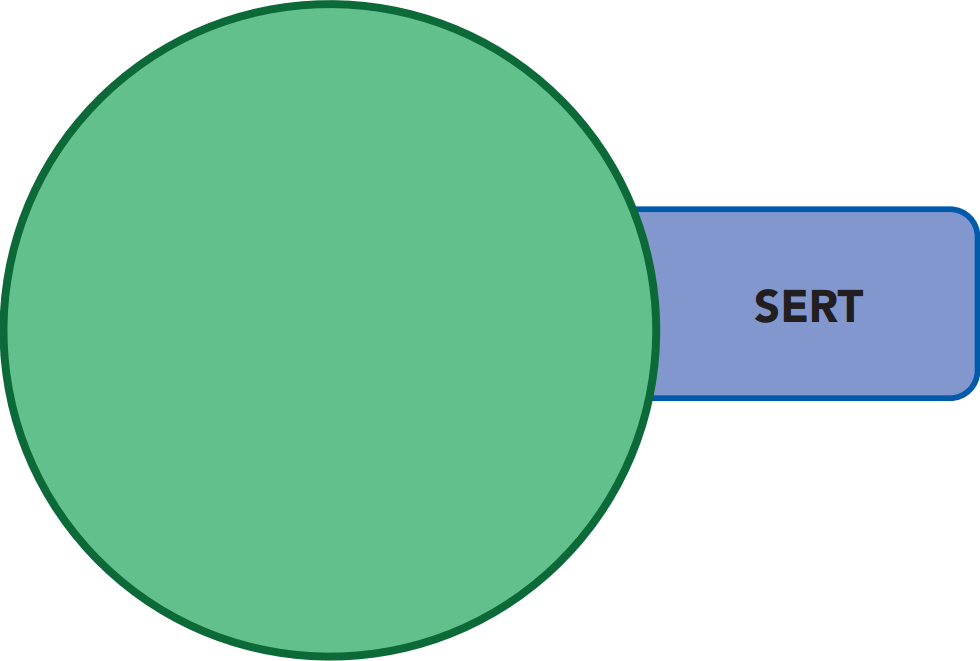 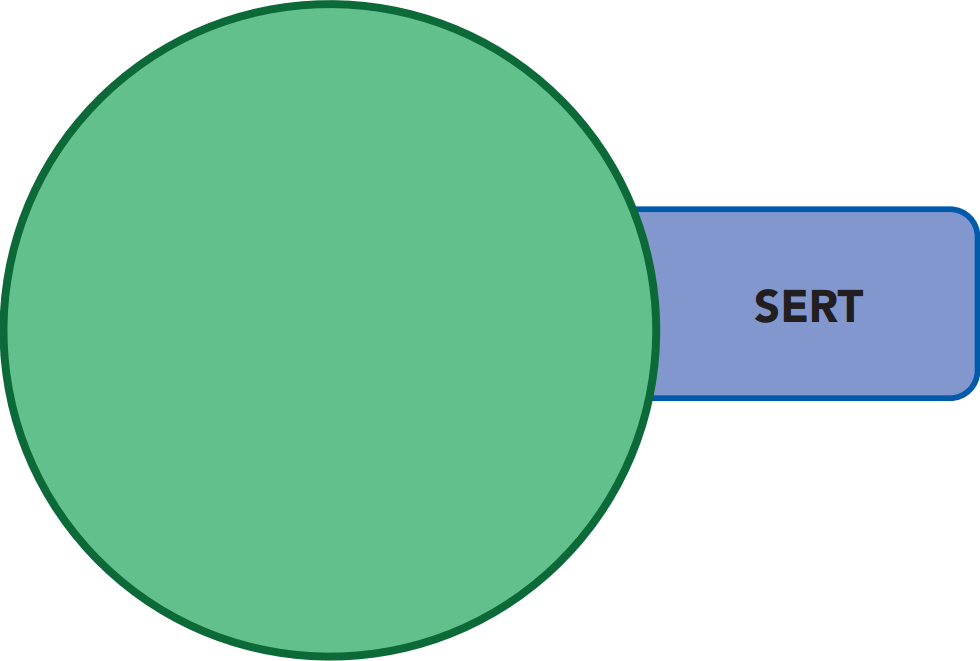 20 mg
20 mg
S-citalopram
“Lexapro”
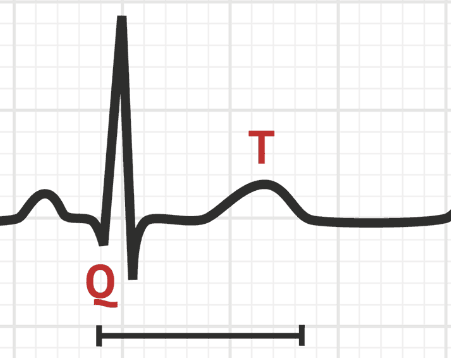 Citalopram (Celexa)
Choose escitalopram (Lexapro) instead 
If changing, go from citalopram 40 mg to escitalopram 20 mg
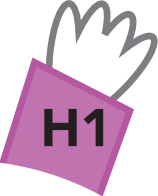 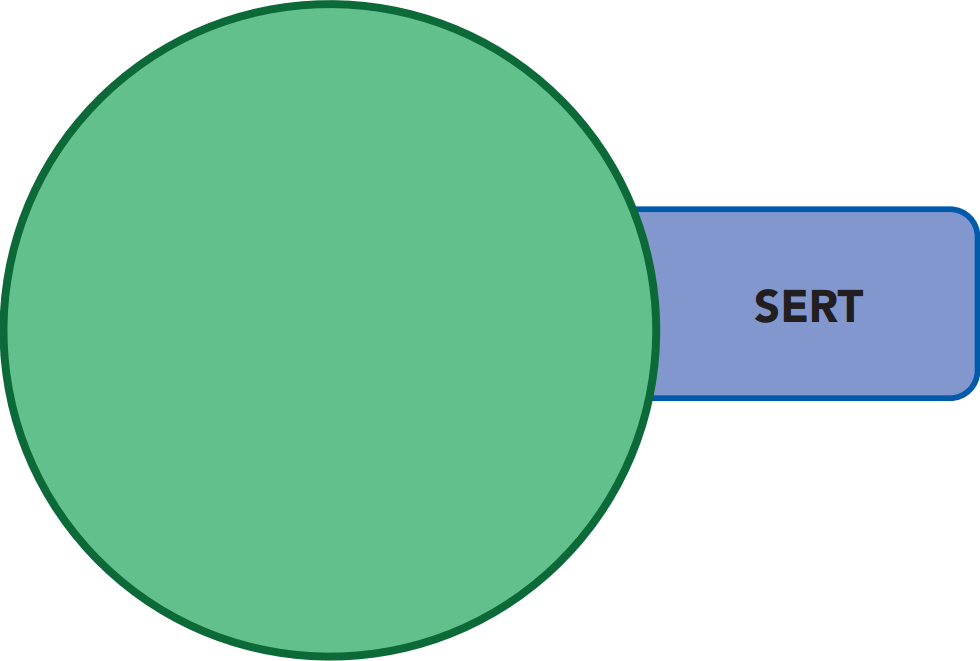 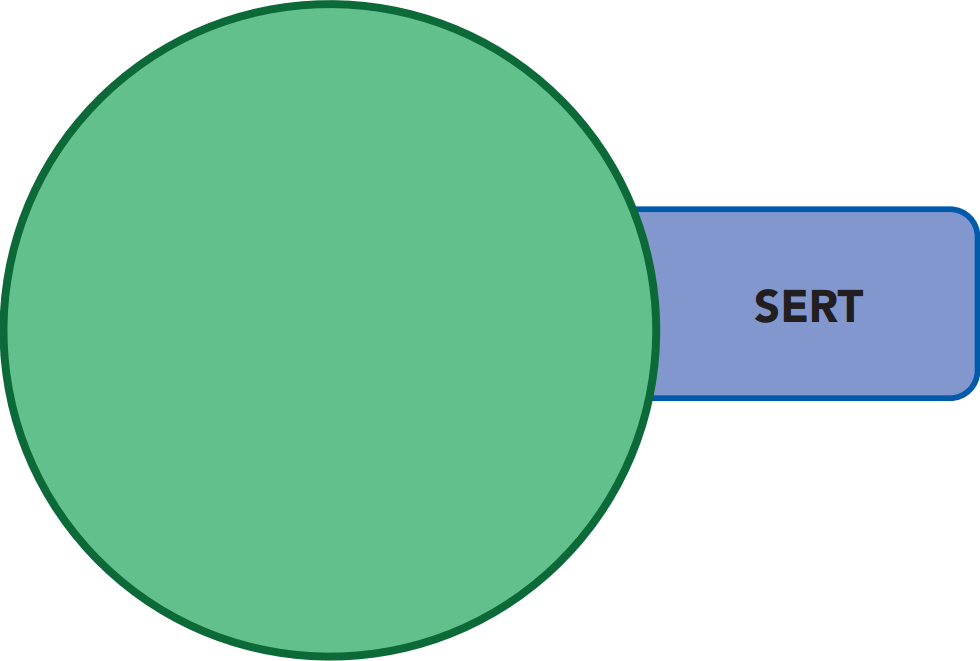 20 mg
20 mg
S-citalopram
“Lexapro”
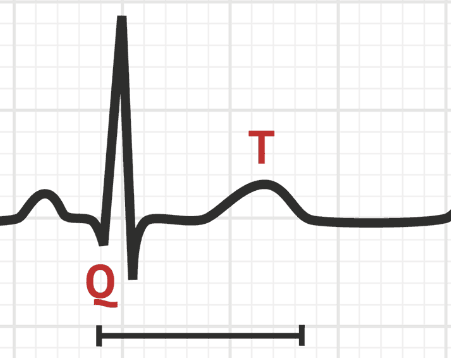 Citalopram (Celexa)
Choose escitalopram (Lexapro) instead 
If changing, go from citalopram 40 mg to escitalopram 20 mg
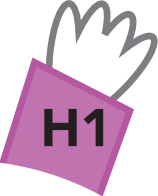 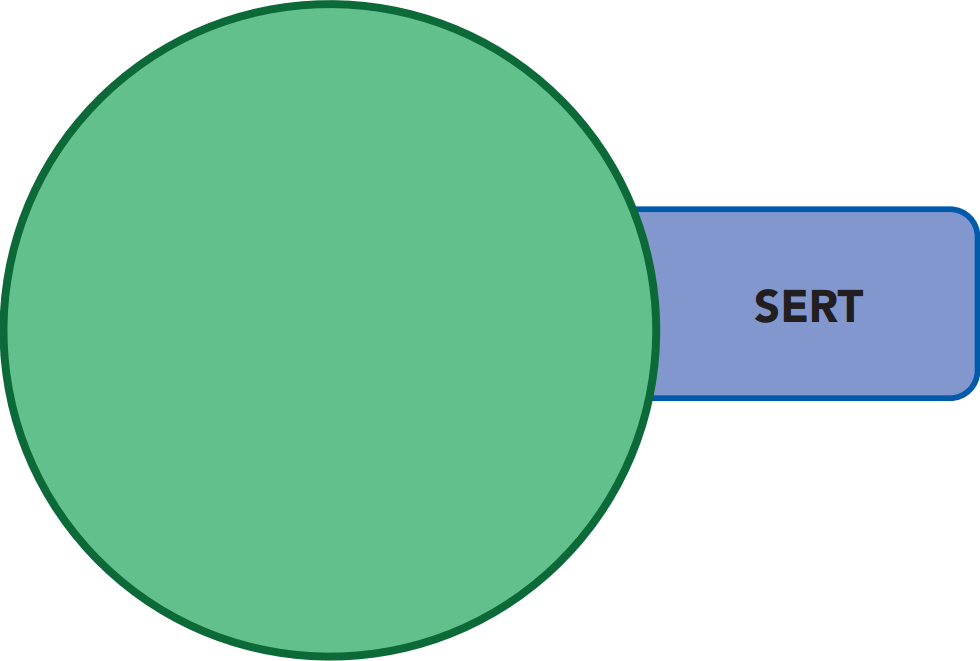 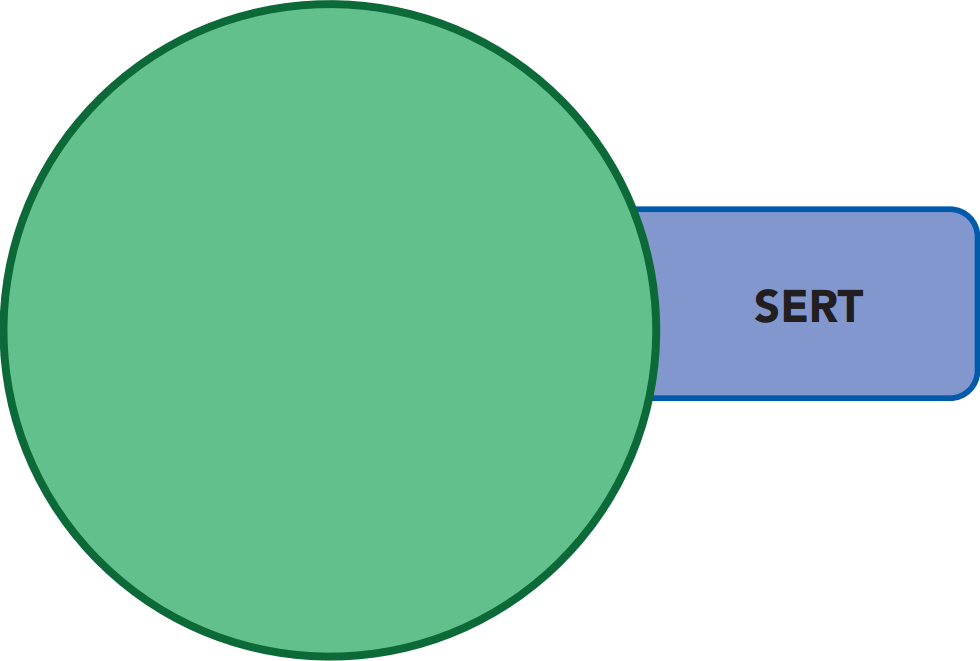 20 mg
20 mg
S-citalopram
“Lexapro”
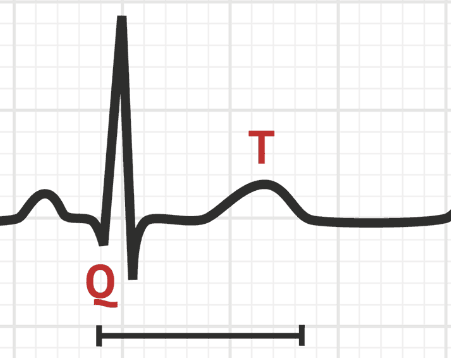 Citalopram (Celexa)
Choose escitalopram (Lexapro) instead 
If changing, go from citalopram 40 mg to escitalopram 20 mg
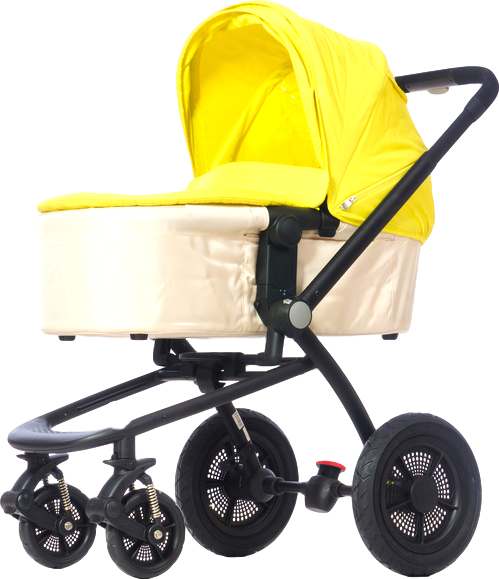 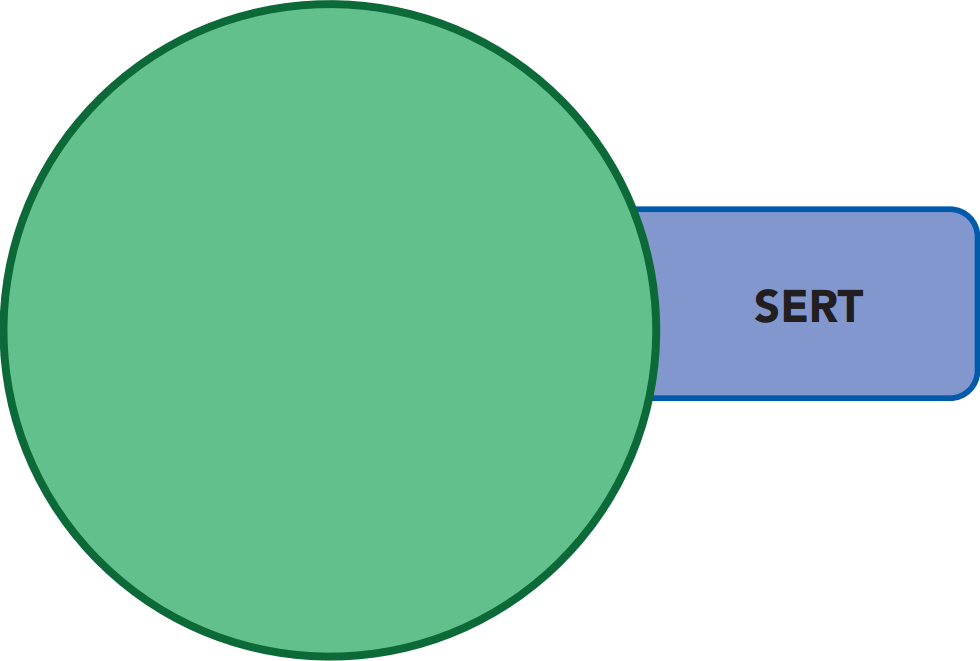 20 mg
S-citalopram
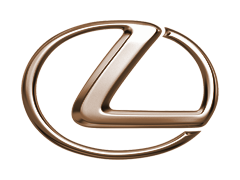 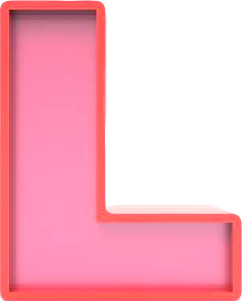 “Lexapro”
SSRIs
escitalopram
citalopram
SSRIs
escitalopram
citalopram
fluoxetine
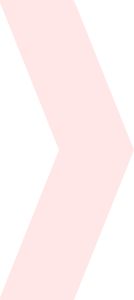 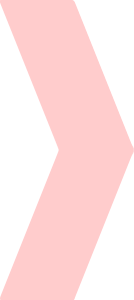 Fluoxetine (PROZAC)
 flu OX e teen / PRO zak 
“Prolonged sack of the Flustered ox”
#29
1987
$2–$36
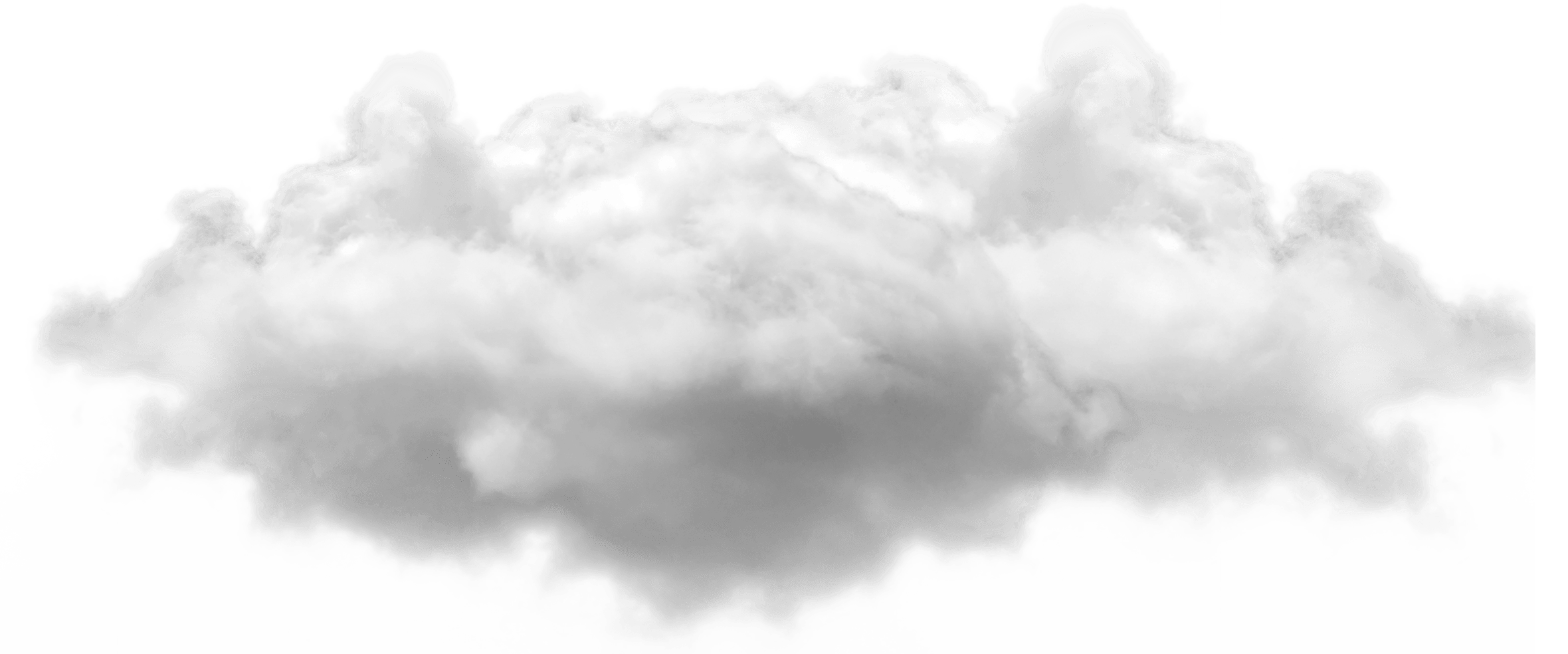 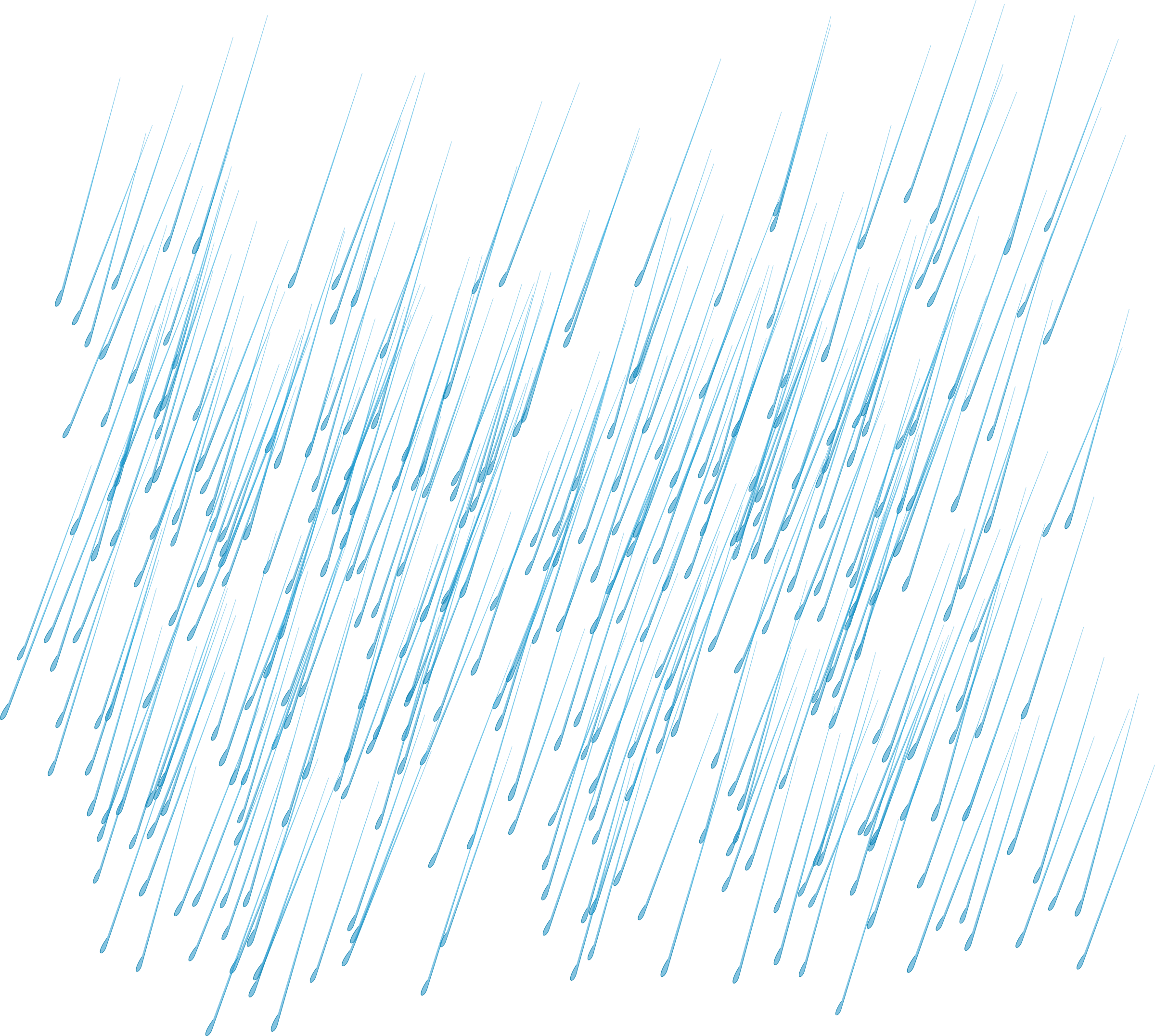 ❖ Antidepressant
❖ Selective serotonin
    reuptake inhibitor (SSRI)
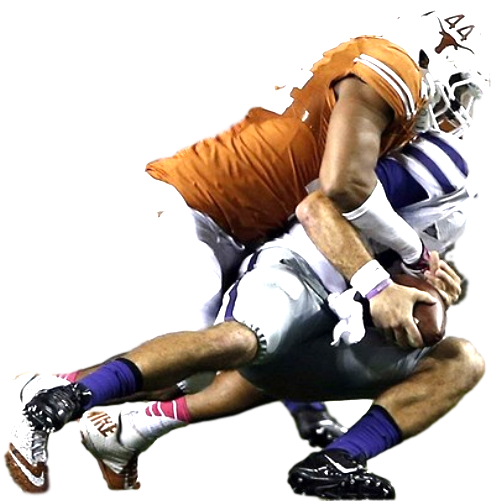 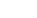 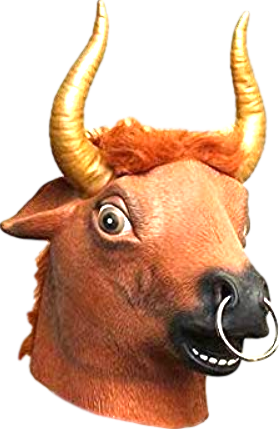 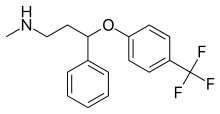 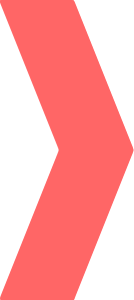 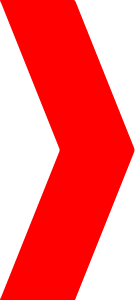 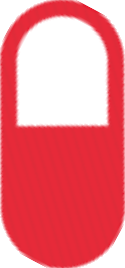 SSRI
The “fluffers” - infamous inHibitors of CYP enzymes:

 ❖ Fluvoxamine (Luvox)
 ❖ Fluoxetine (Prozac)
 ❖ Fluconazole (Diflucan)
10
20
40
mg
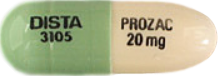 “Prolonged” refers to Prozac’s prolonged presence in the body, with half-life of 1 week.
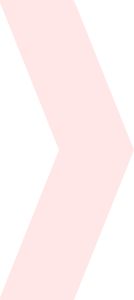 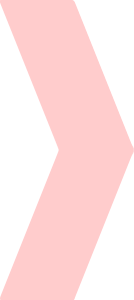 Fluoxetine (PROZAC)
 flu OX e teen / PRO zak 
“Prolonged sack of the Flustered ox”
#29
1987
$2–$36
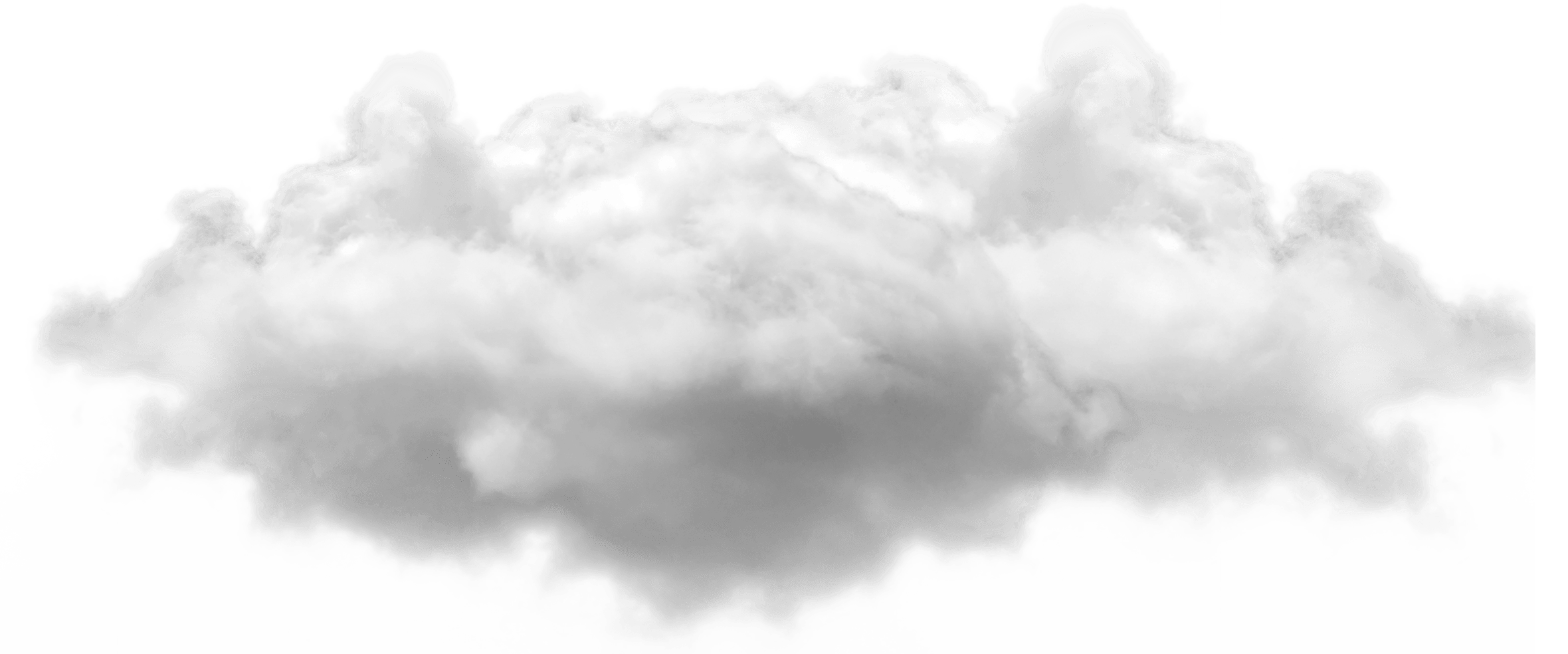 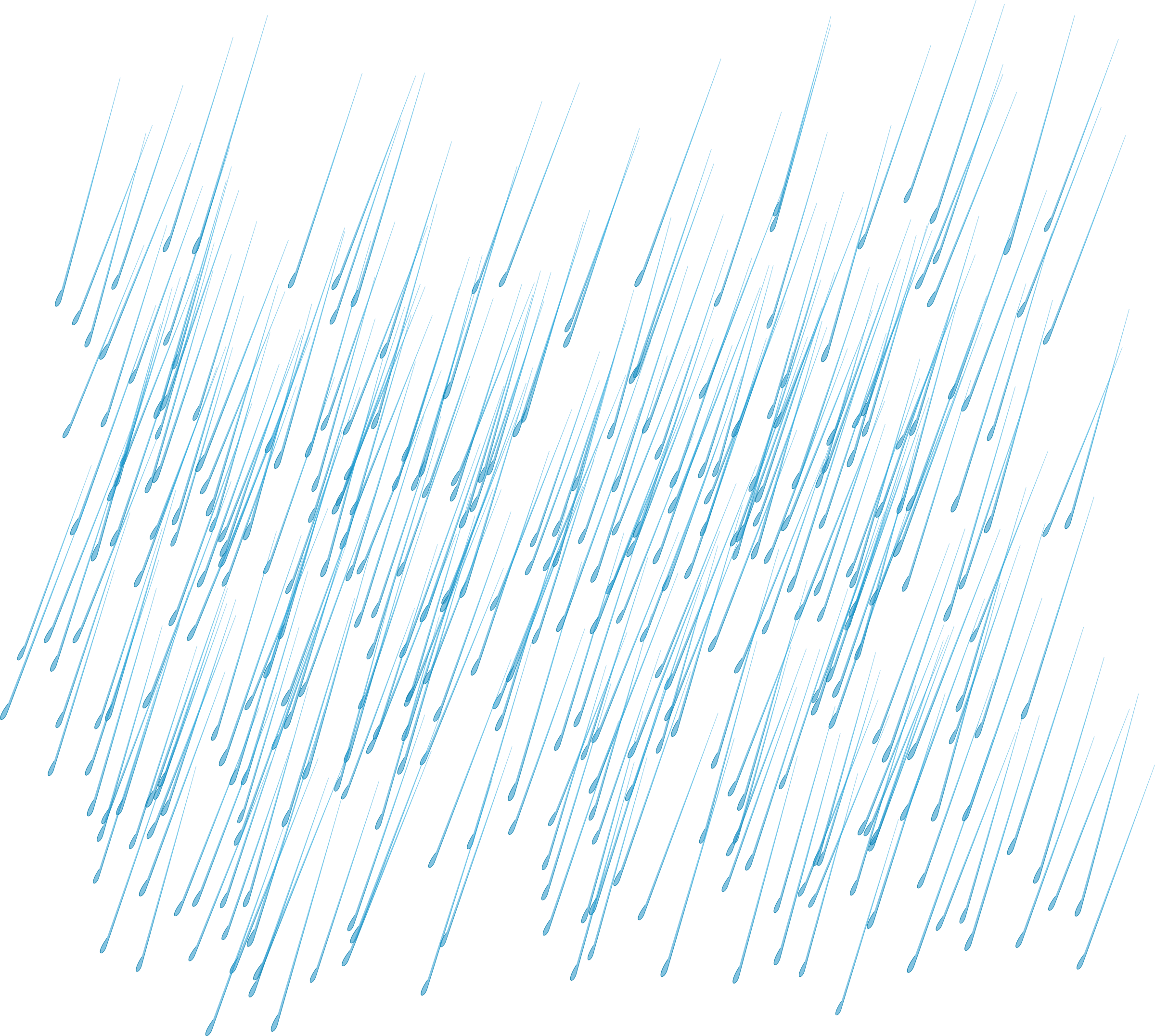 ❖ Antidepressant
❖ Selective serotonin
    reuptake inhibitor (SSRI)
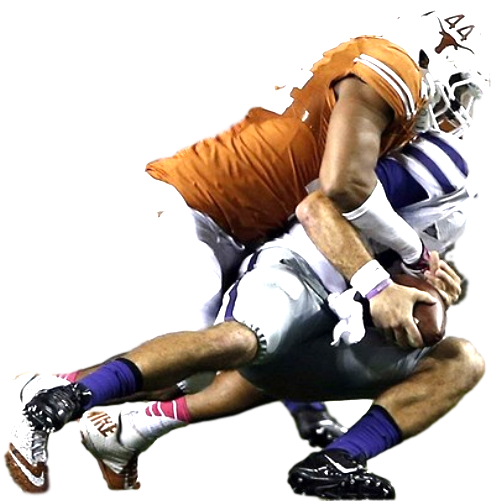 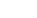 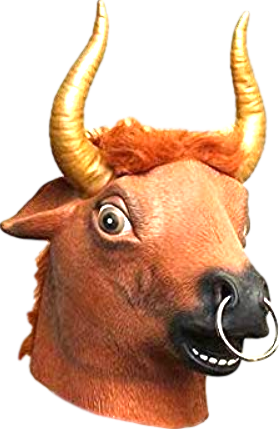 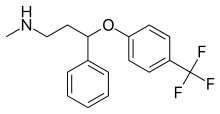 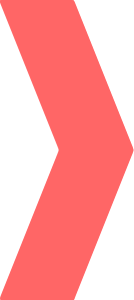 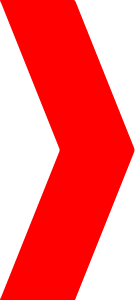 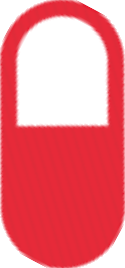 SSRI
The “fluffers” - infamous inHibitors of CYP enzymes:

 ❖ Fluvoxamine (Luvox)
 ❖ Fluoxetine (Prozac)
 ❖ Fluconazole (Diflucan)
10
20
40
mg
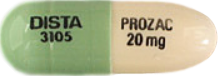 “Prolonged” refers to Prozac’s prolonged presence in the body, with half-life of 1 week.
What’s the major difference between escitalopram...
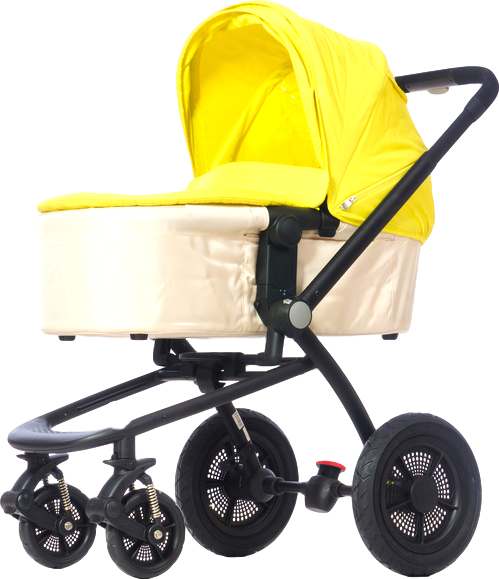 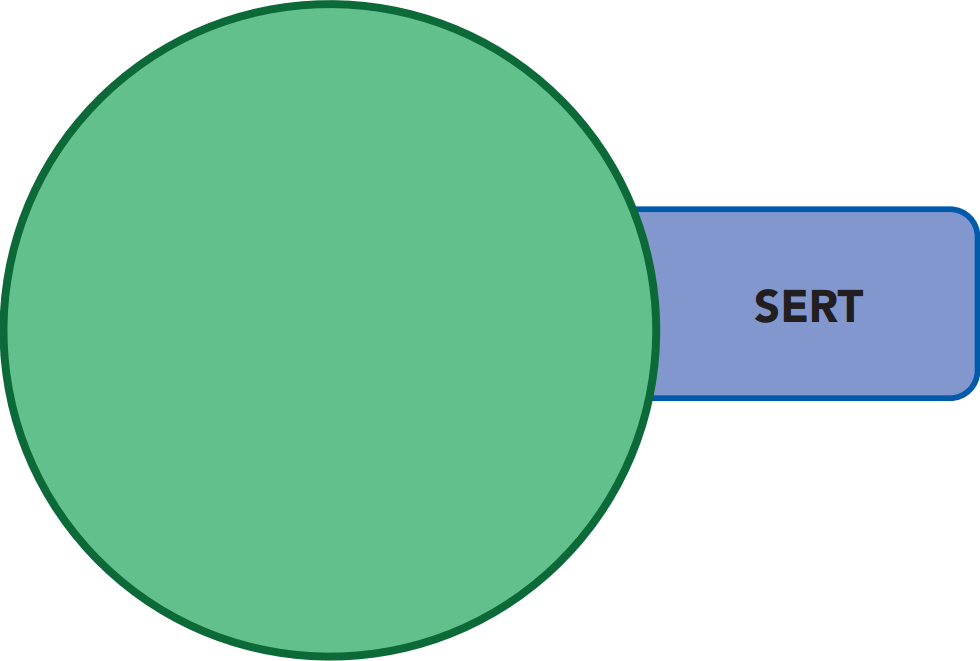 escitalopram
LEXAPRO
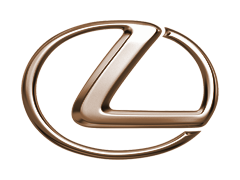 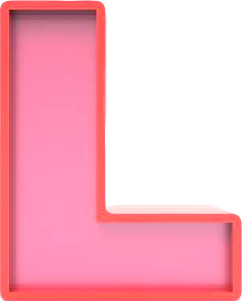 What’s the major difference between escitalopram and fluoxetine?
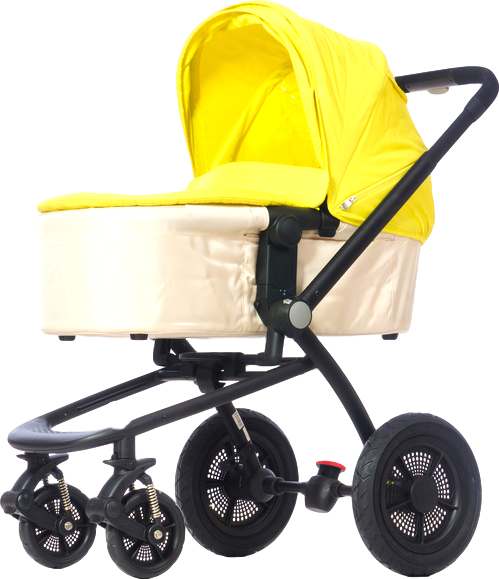 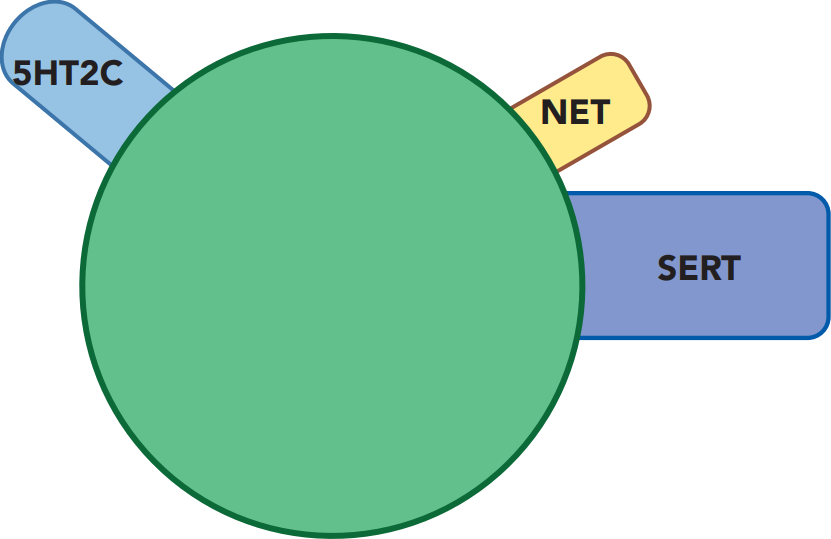 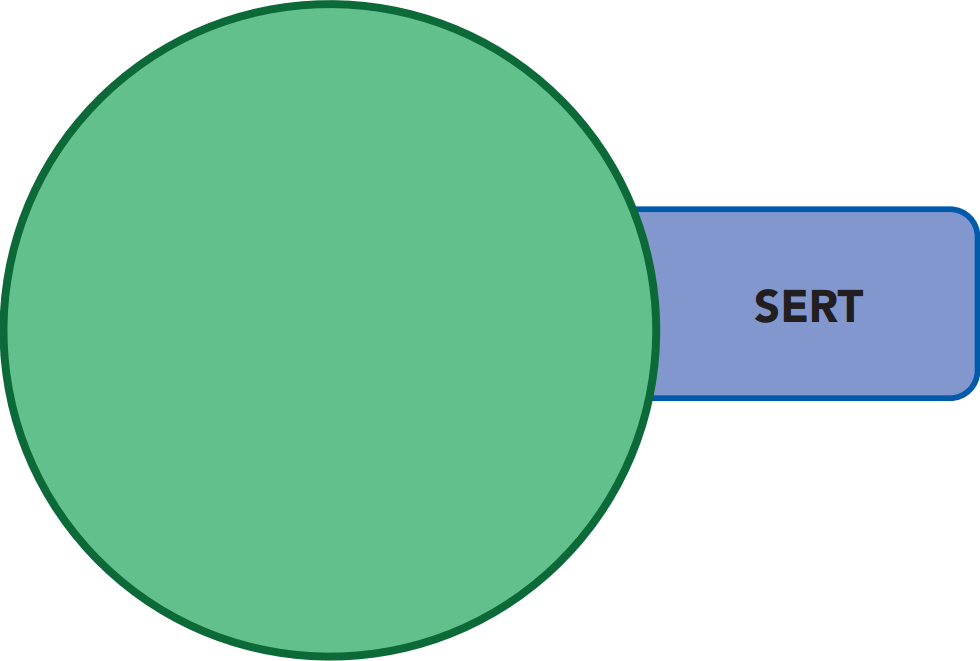 fluoxetine
PROZAC
escitalopram
LEXAPRO
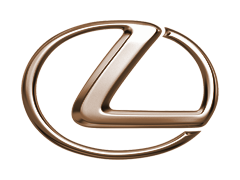 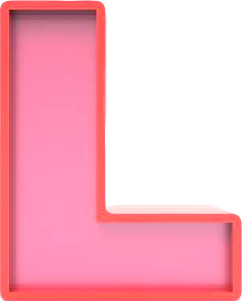 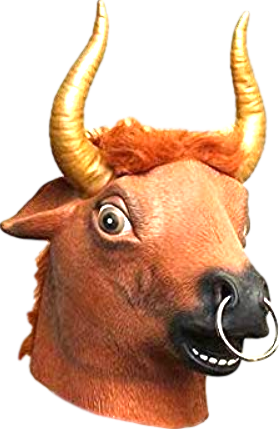 “activating”
“activating”
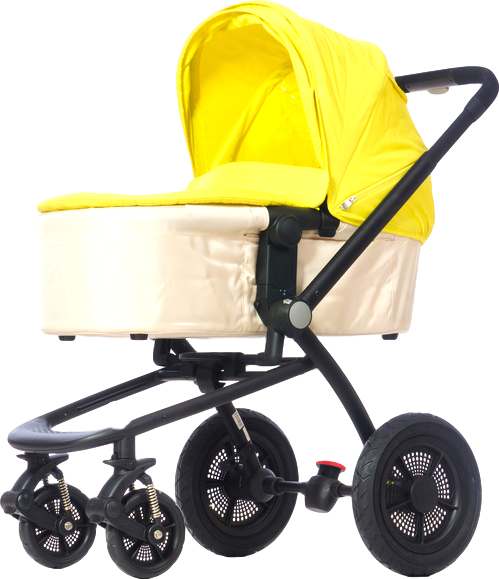 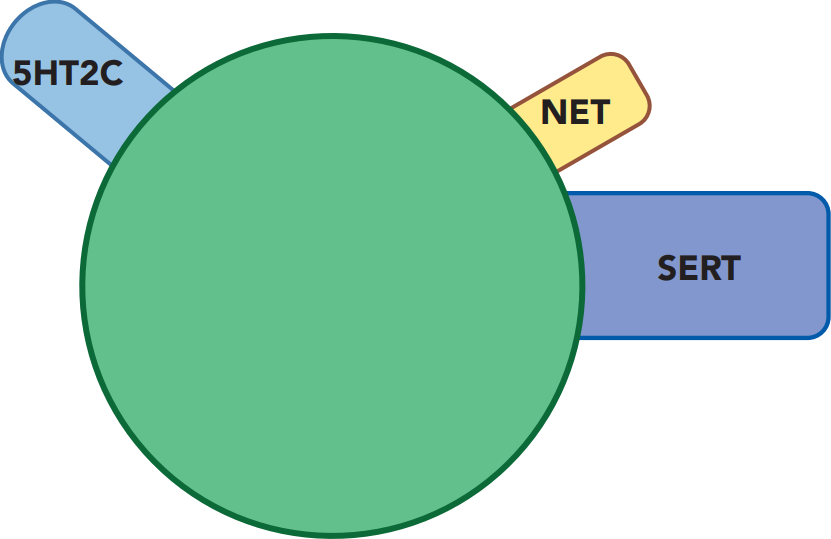 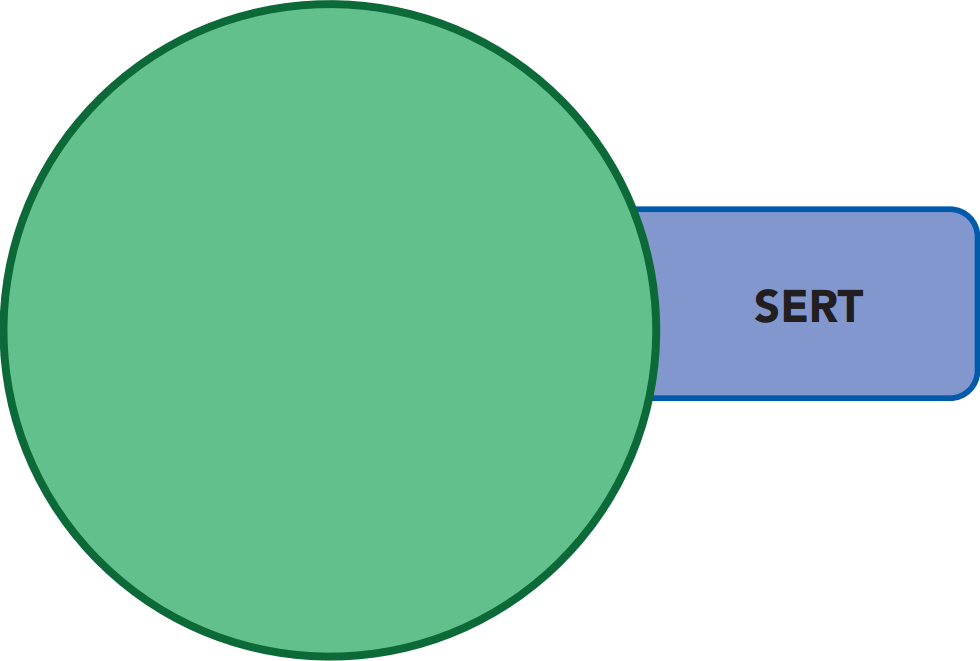 fluoxetine
PROZAC
escitalopram
LEXAPRO
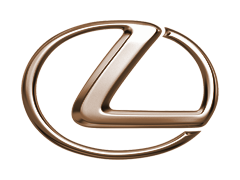 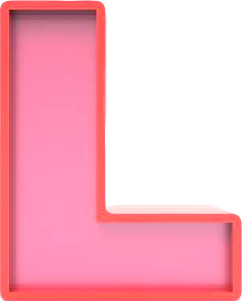 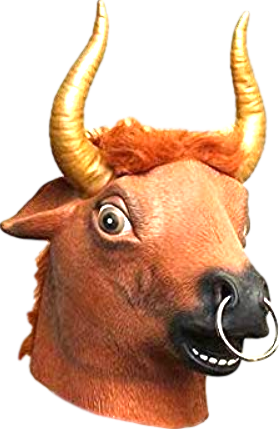 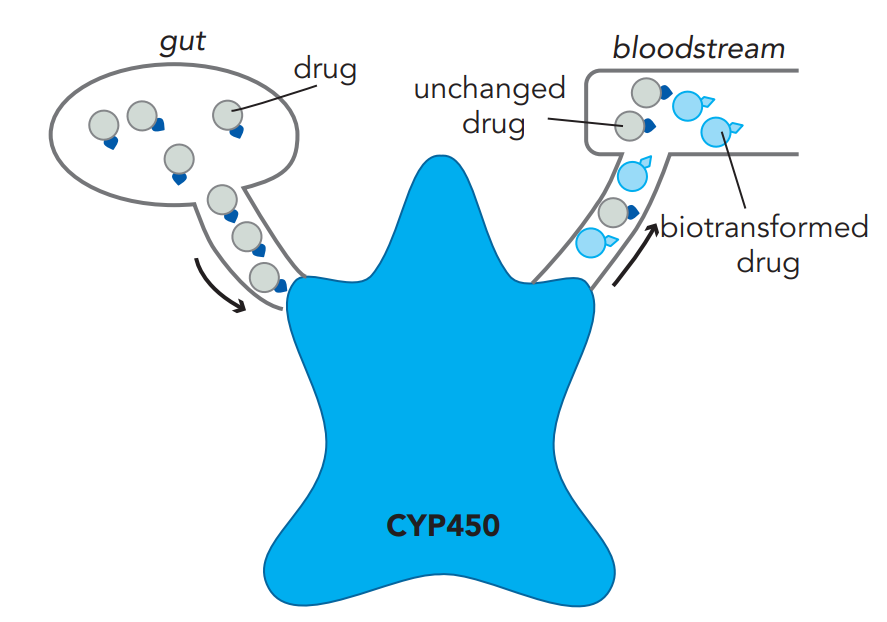 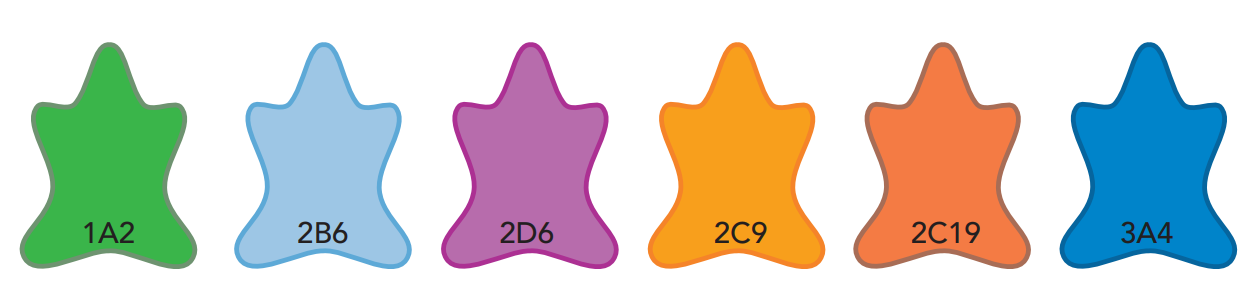 Stahl’s Essential Psychopharmacology
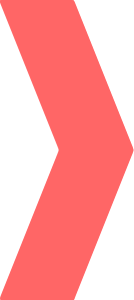 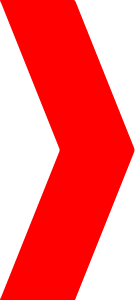 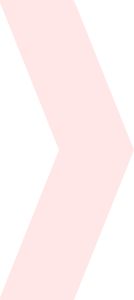 CYP
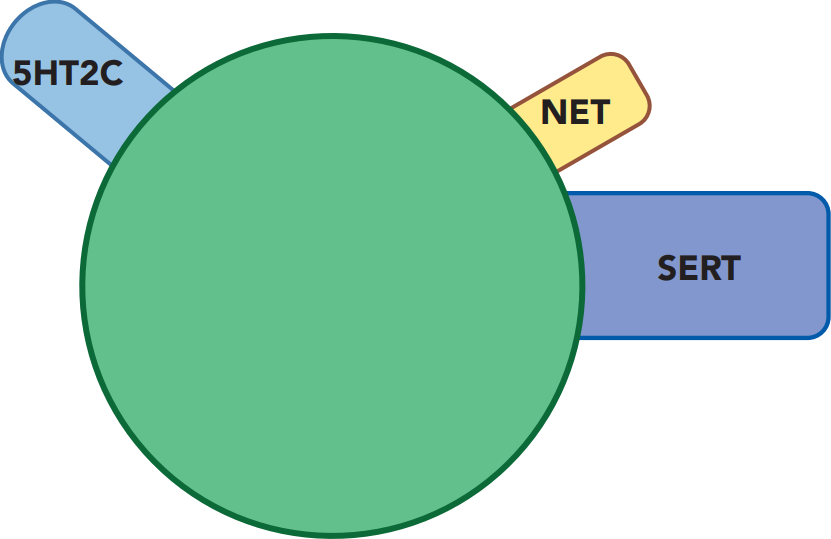 “fluffer”
 inHibitor
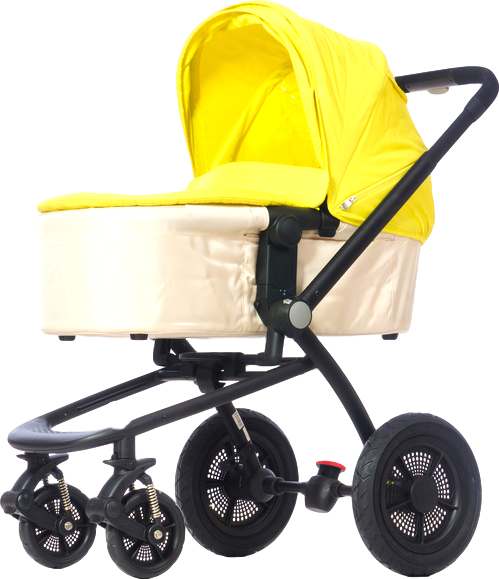 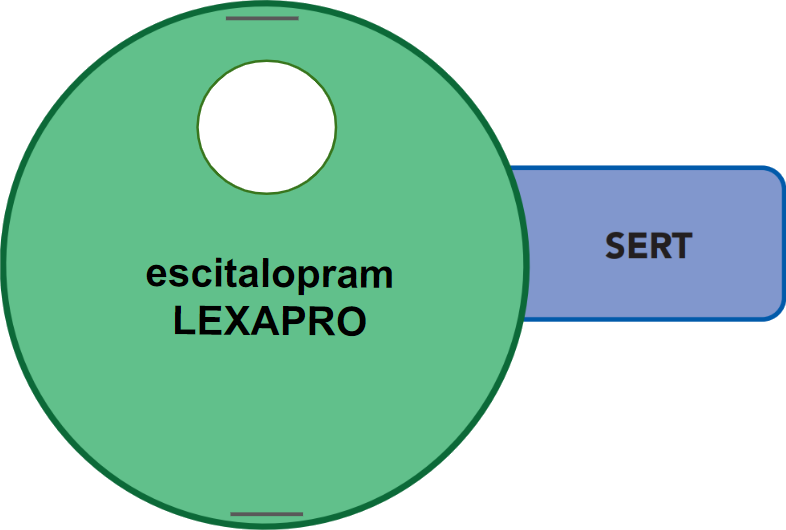 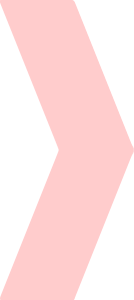 fluoxetine
PROZAC
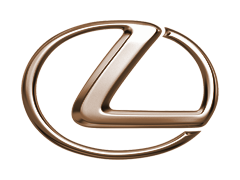 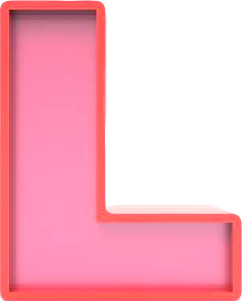 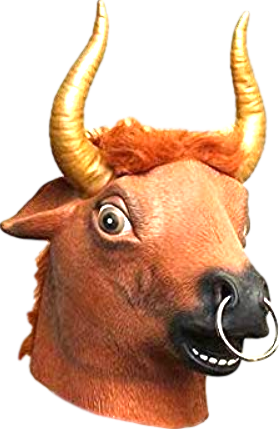 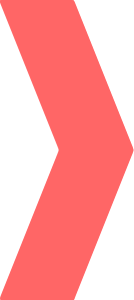 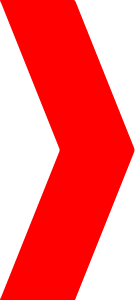 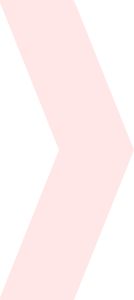 CYP
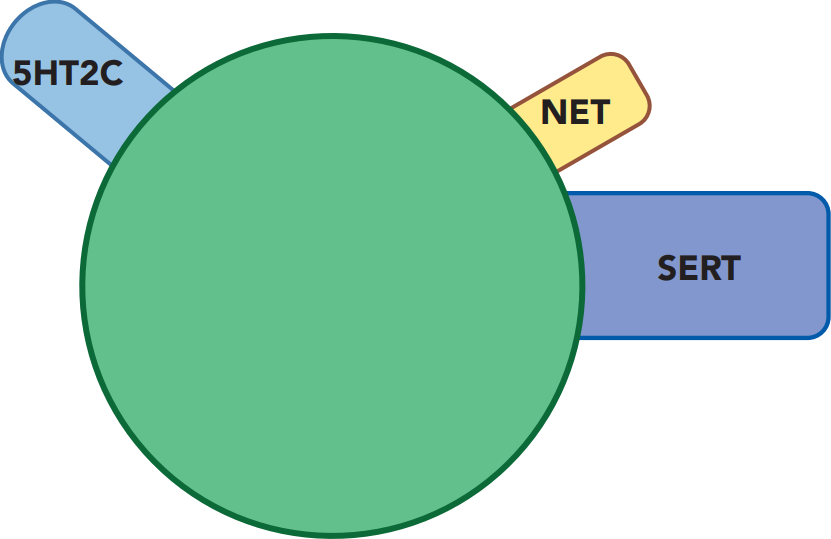 “fluffer”
 inHibitor
not
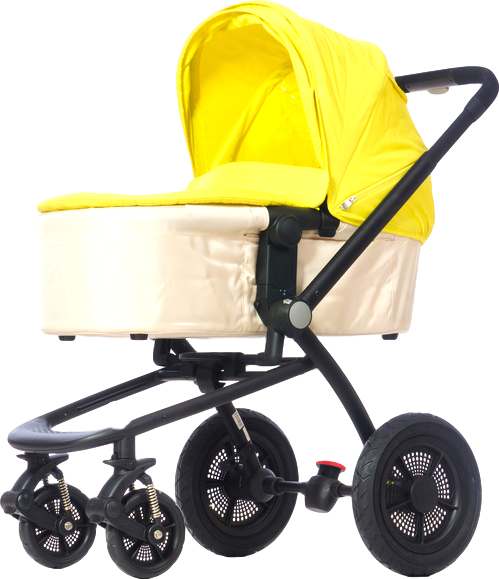 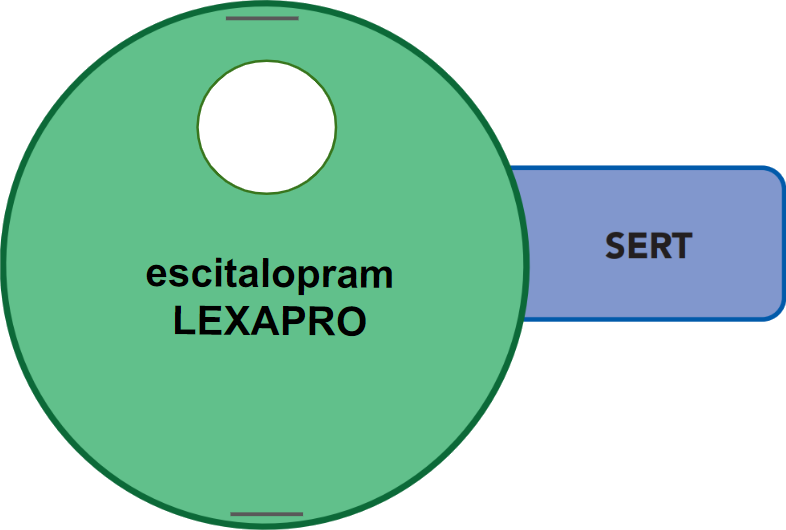 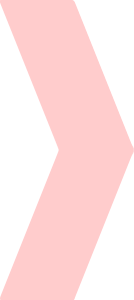 fluoxetine
PROZAC
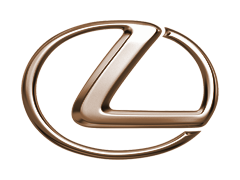 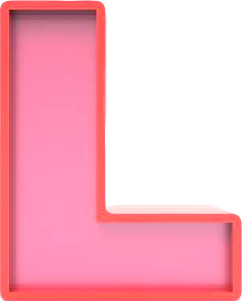 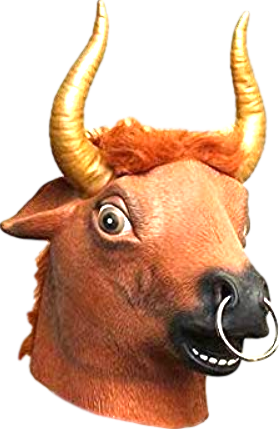 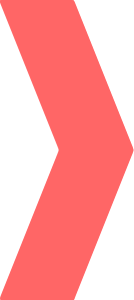 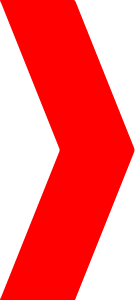 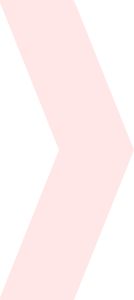 Fluoxetine: SSRI
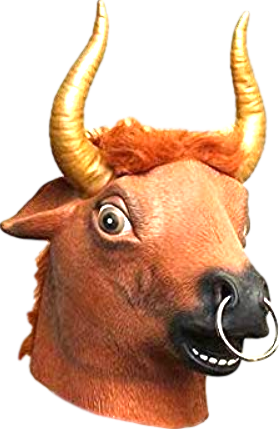 CYP
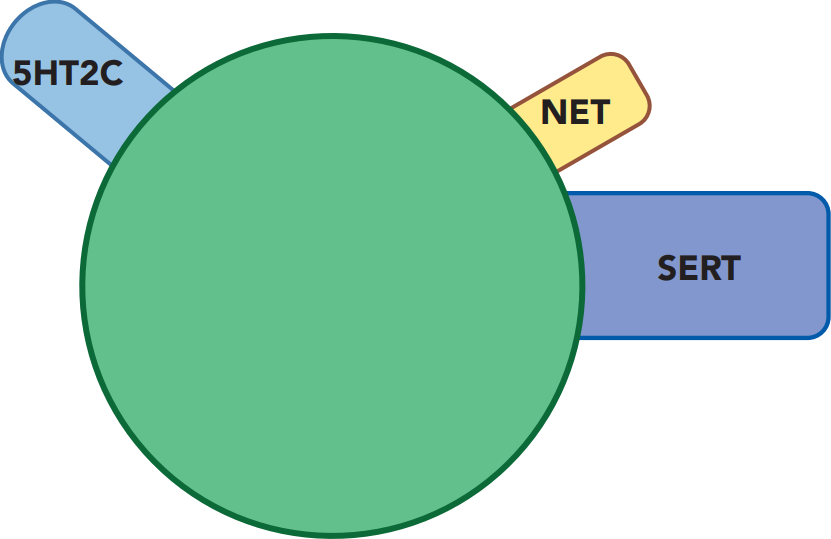 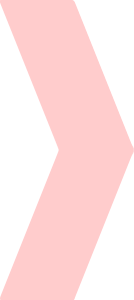 fluoxetine
PROZAC
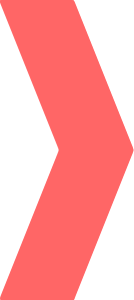 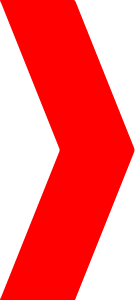 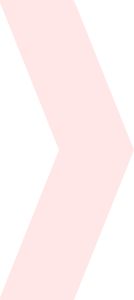 Fluoxetine: SSRI
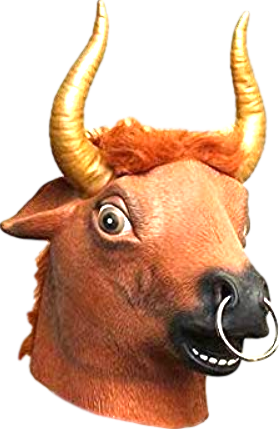 CYP
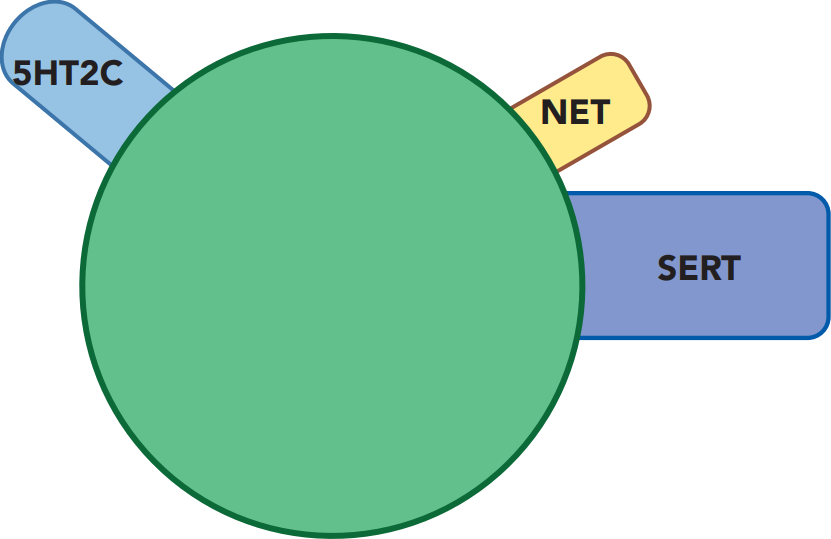 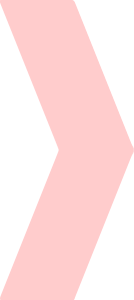 fluoxetine
PROZAC
Serotonin reuptake inhibitor
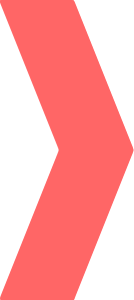 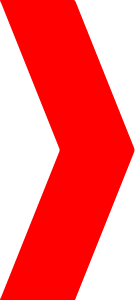 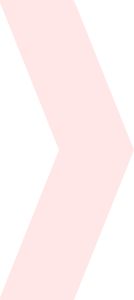 Fluoxetine: SSRI
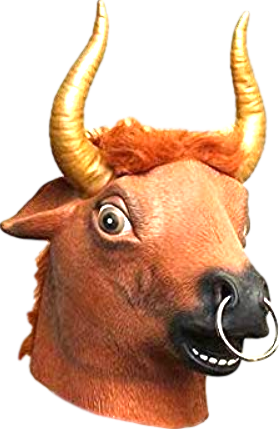 CYP
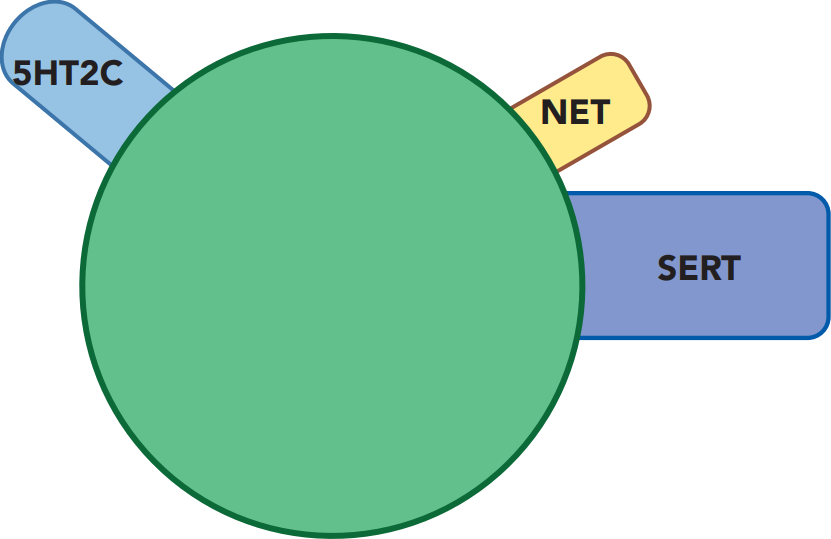 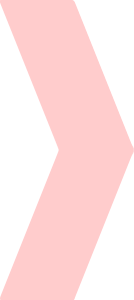 fluoxetine
PROZAC
Serotonin reuptake inhibitor
Antidepressant and anxiolytic effects, sexual dysfunction
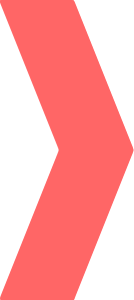 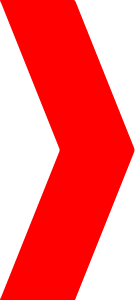 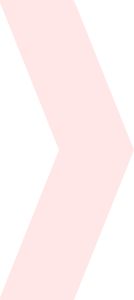 Fluoxetine: SSRI
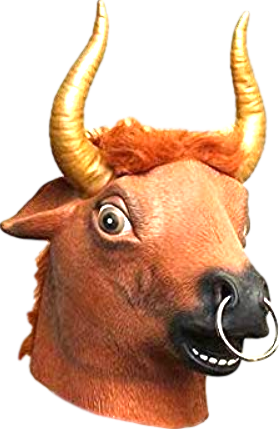 “fluffer” inHibitor
CYP
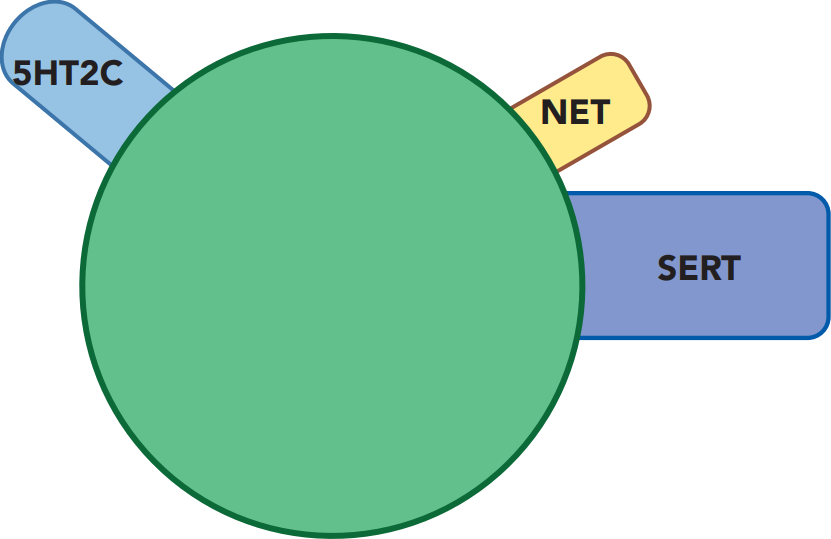 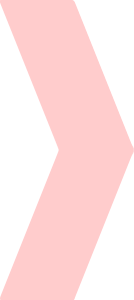 fluoxetine
PROZAC
Serotonin reuptake inhibitor
Antidepressant and anxiolytic effects, sexual dysfunction
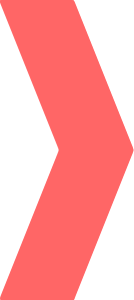 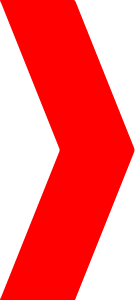 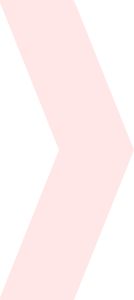 Fluoxetine: SSRI
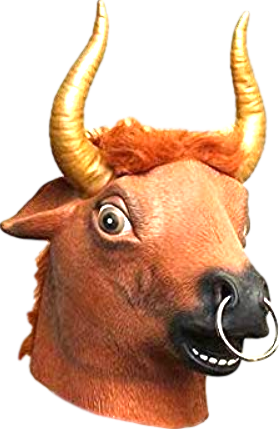 markedly increases serum levels of other medications
“fluffer” inHibitor
CYP
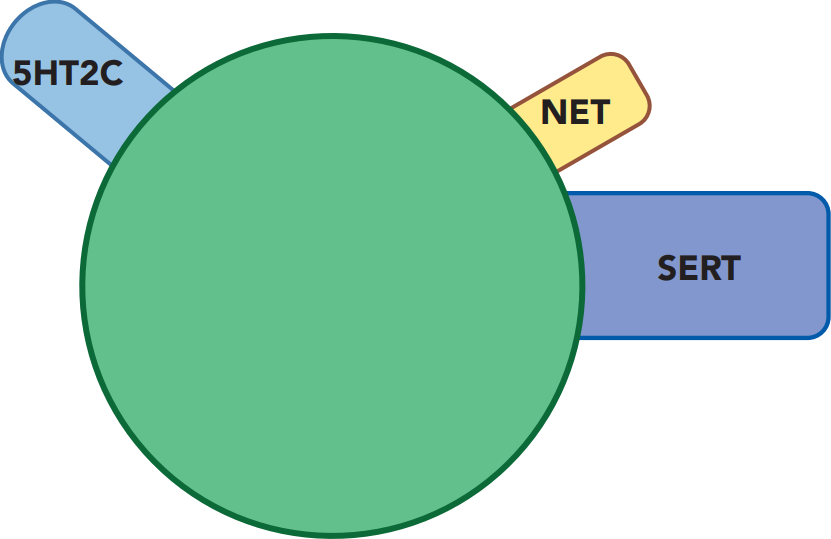 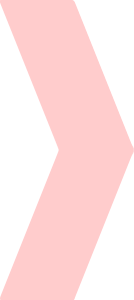 fluoxetine
PROZAC
Serotonin reuptake inhibitor
Antidepressant and anxiolytic effects, sexual dysfunction
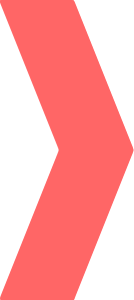 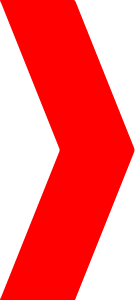 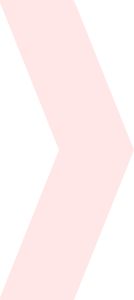 Fluoxetine: SSRI
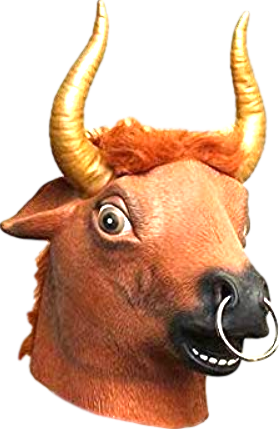 markedly increases serum levels of other medications
“fluffer” inHibitor
Norepinephrine reuptake inhibitor
CYP
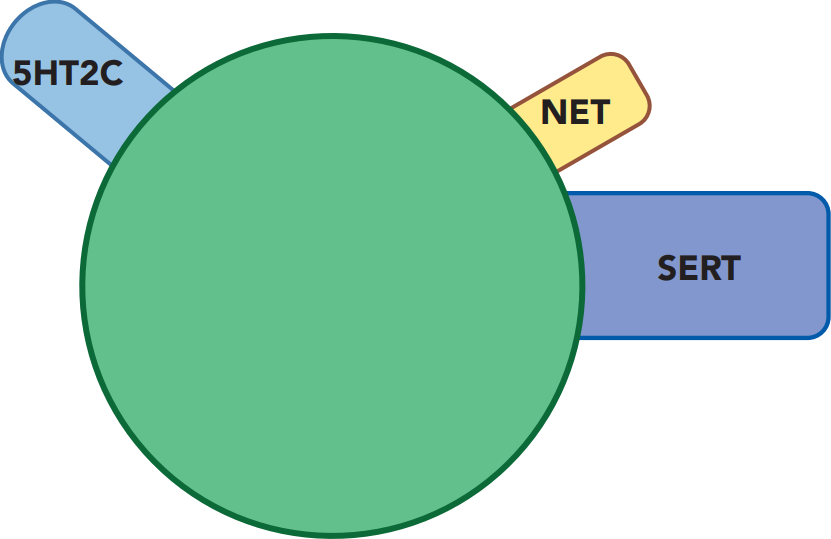 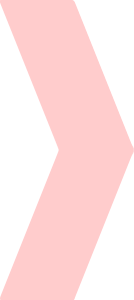 fluoxetine
PROZAC
Serotonin reuptake inhibitor
Antidepressant and anxiolytic effects, sexual dysfunction
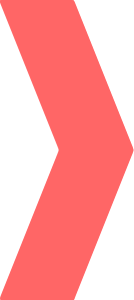 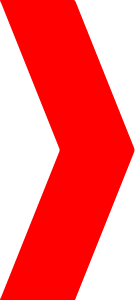 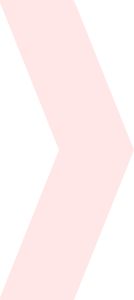 Fluoxetine: SSRI
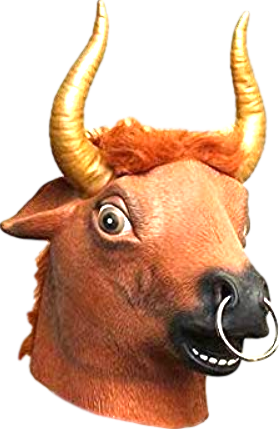 markedly increases serum levels of other medications
“fluffer” inHibitor
Norepinephrine reuptake inhibitor
CYP
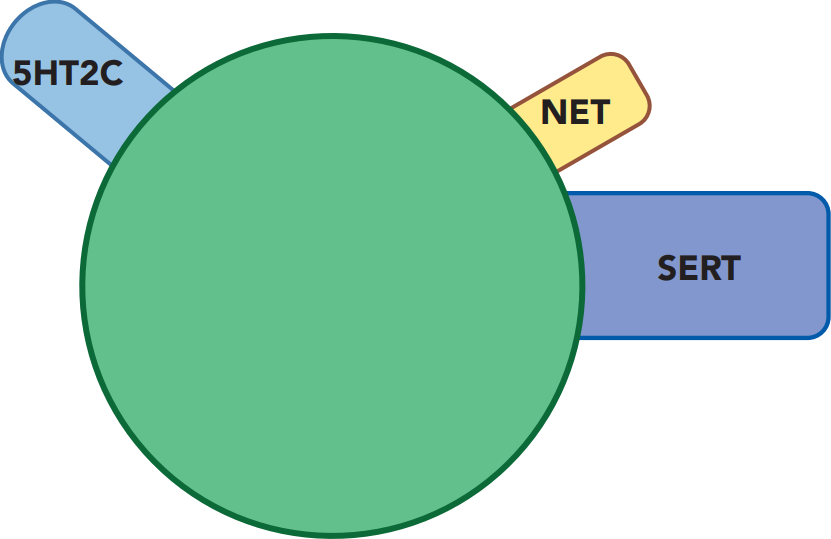 “activating” effects (at very high doses, if at all)
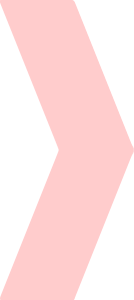 fluoxetine
PROZAC
Serotonin reuptake inhibitor
Antidepressant and anxiolytic effects, sexual dysfunction
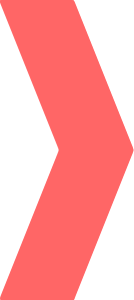 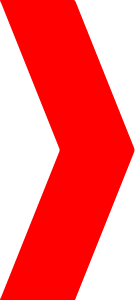 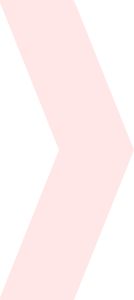 Fluoxetine: SSRI
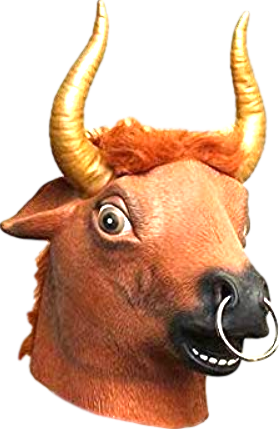 markedly increases serum levels of other medications
“fluffer” inHibitor
5HT2C antagonist
Norepinephrine reuptake inhibitor
CYP
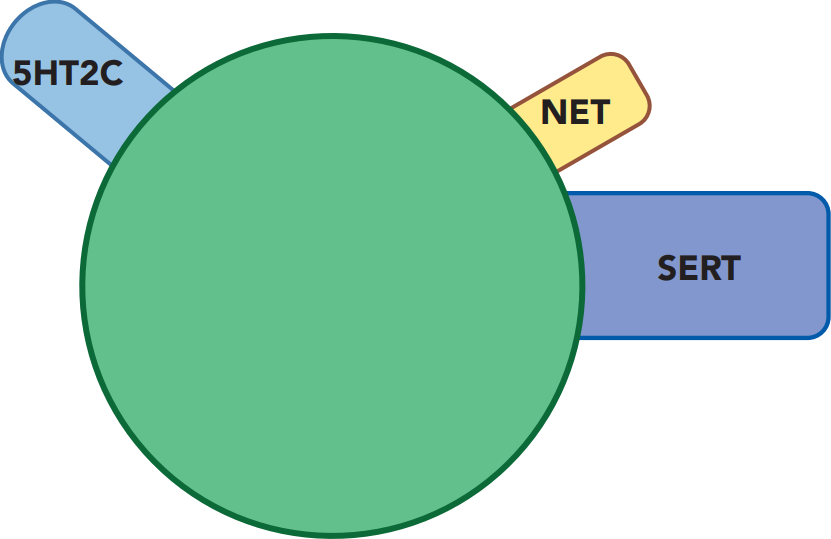 “activating” effects (at very high doses, if at all)
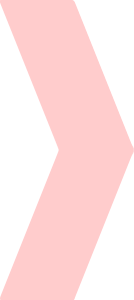 fluoxetine
PROZAC
Serotonin reuptake inhibitor
Antidepressant and anxiolytic effects, sexual dysfunction
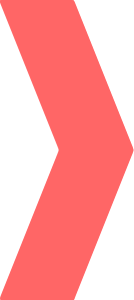 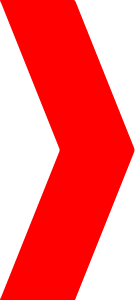 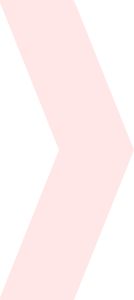 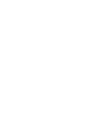 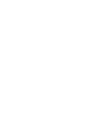 Fluoxetine: SSRI
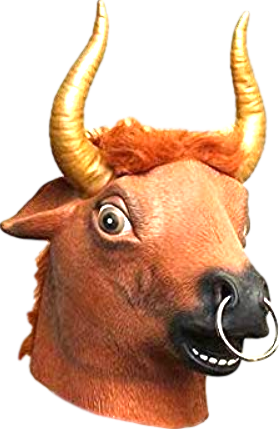 markedly increases serum levels of other medications
“fluffer” inHibitor
5HT2C antagonist
Norepinephrine reuptake inhibitor
CYP
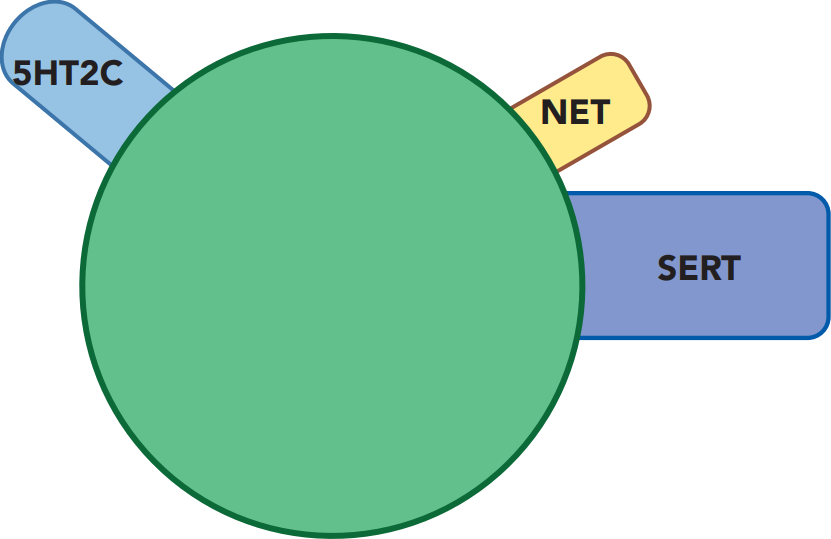 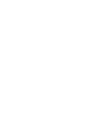 “activating” effects (at very high doses, if at all)
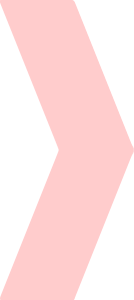 fluoxetine
PROZAC
Serotonin reuptake inhibitor
about these things sticking off the Stahl balls...
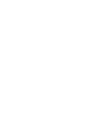 Antidepressant and anxiolytic effects, sexual dysfunction
The agonist spectrum
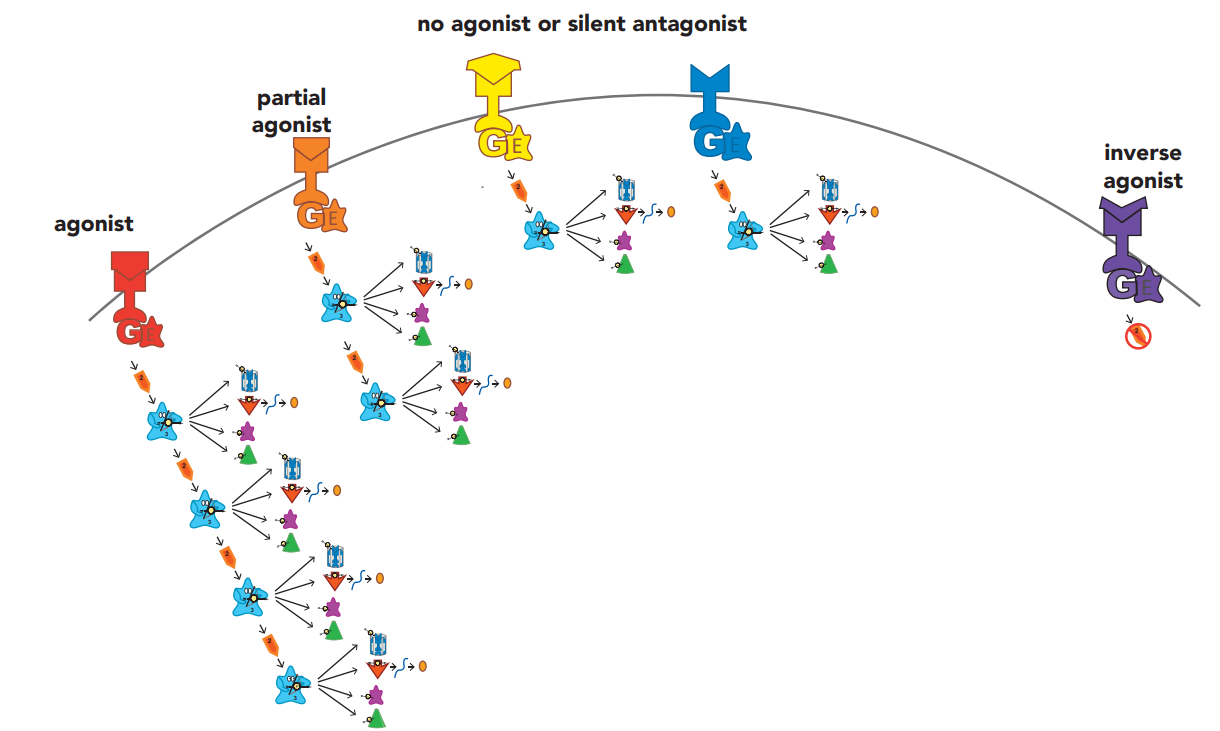 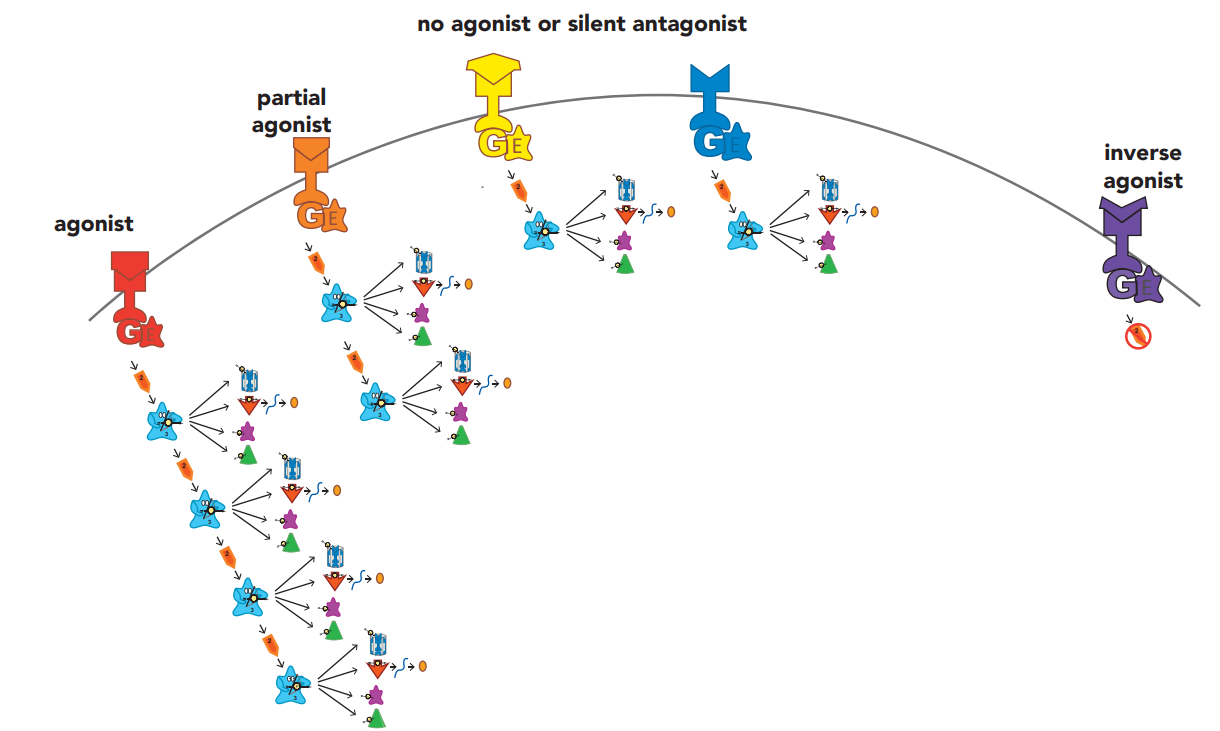 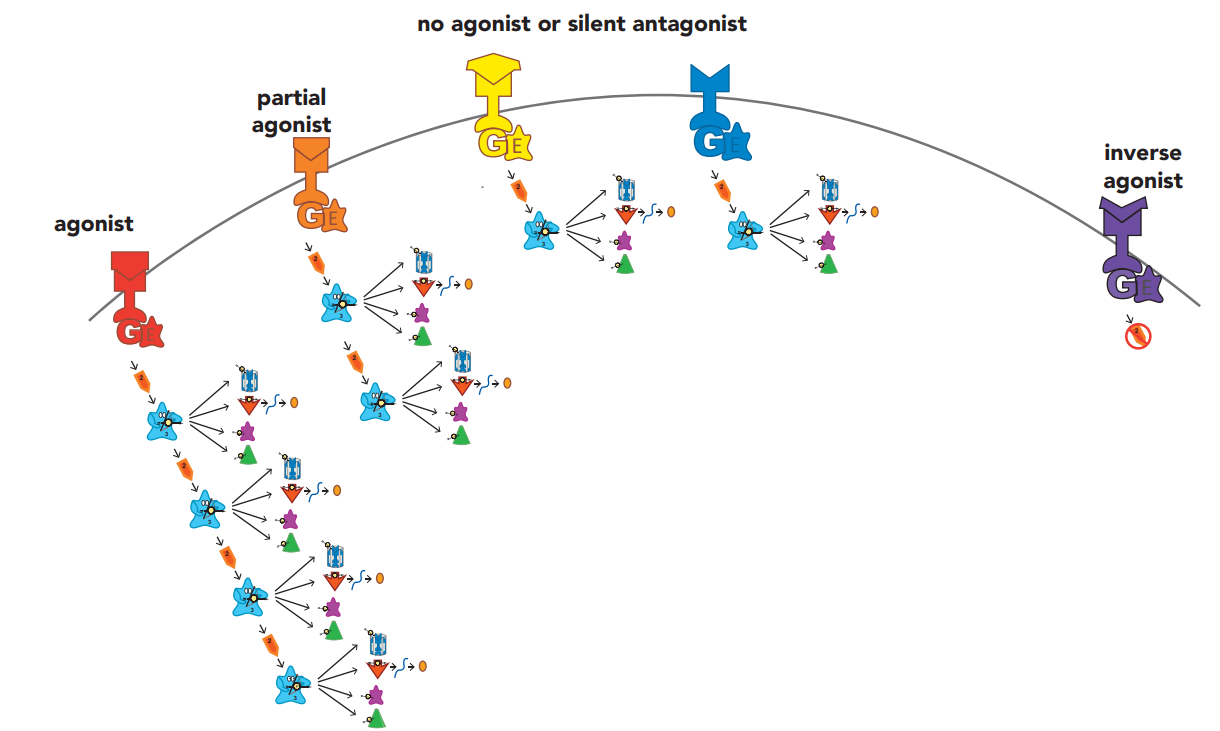 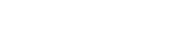 e.g., no serotonin
antagonist = “blocker”
keeps the neurotransmitter (e.g., serotonin) from exerting an effect
The agonist spectrum
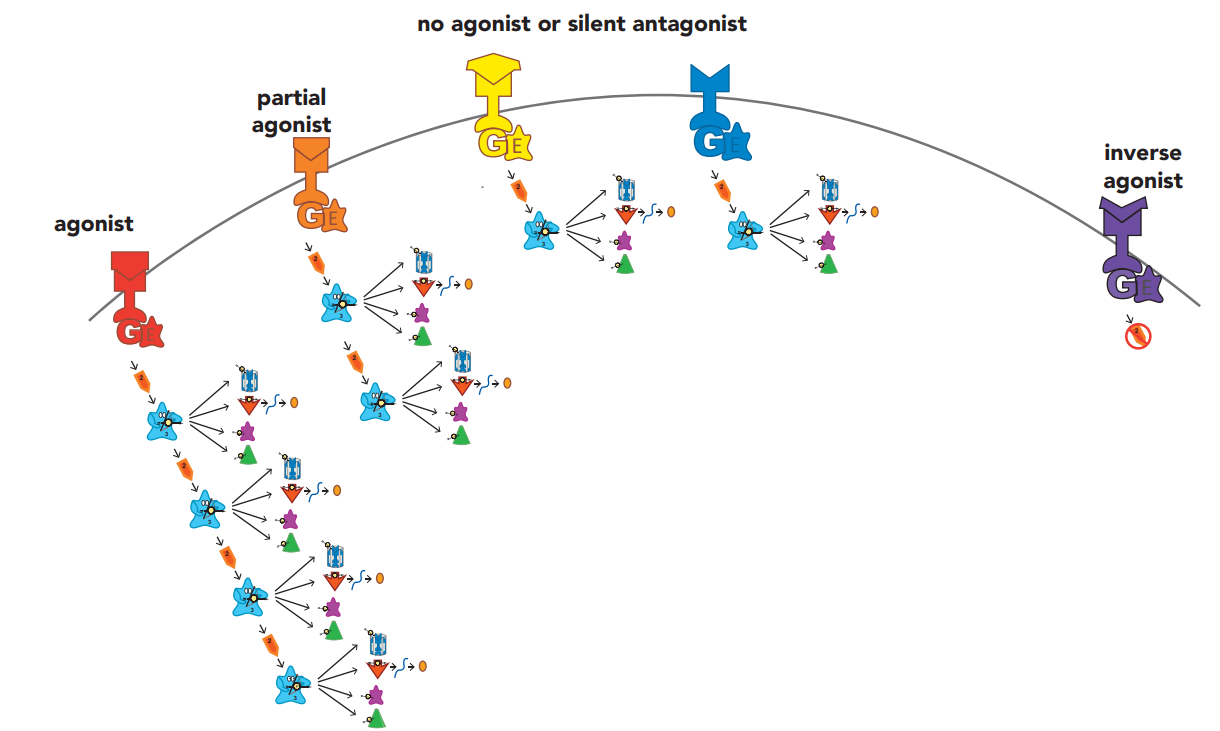 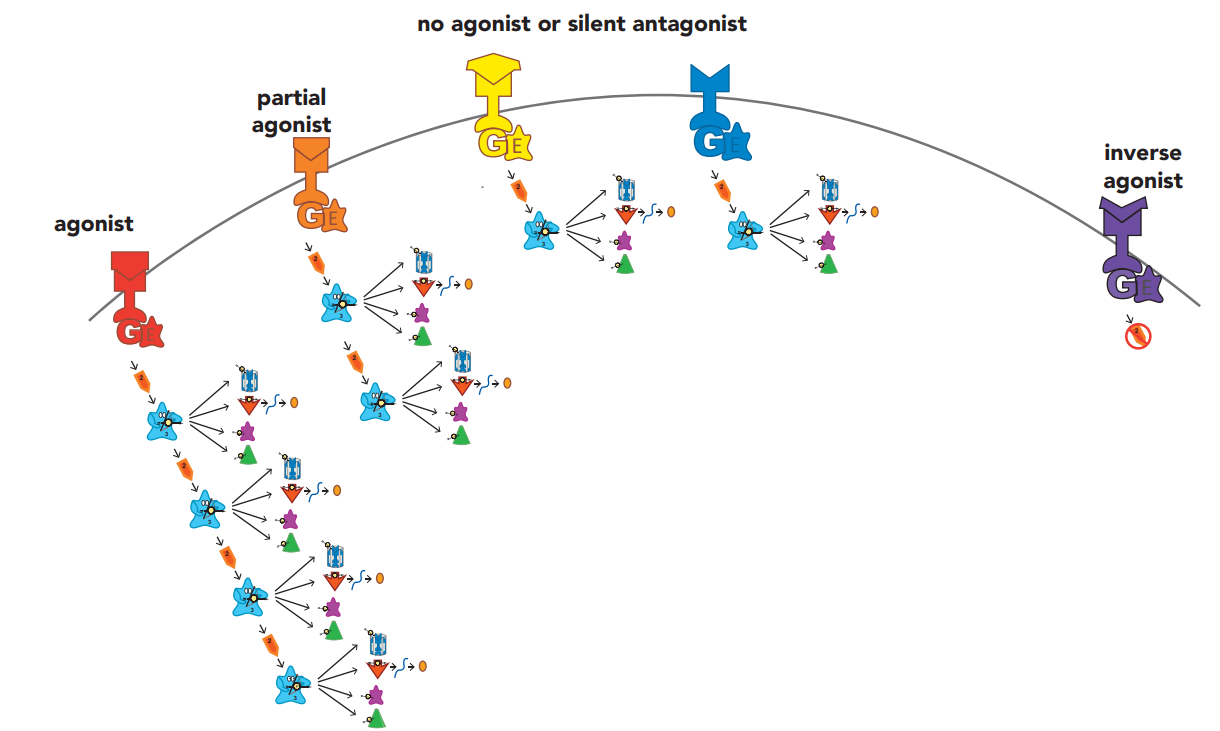 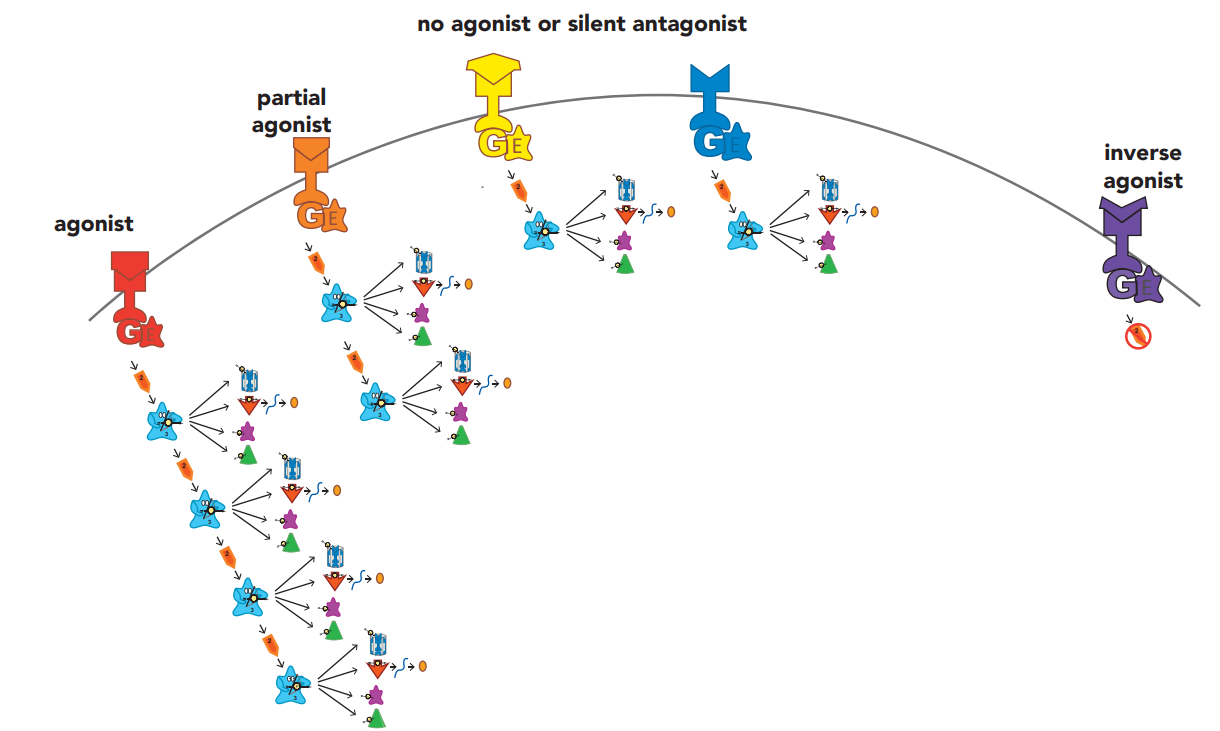 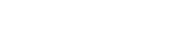 e.g., no serotonin
antagonist = “blocker”
keeps the neurotransmitter (e.g., serotonin) from exerting an effect
The agonist spectrum
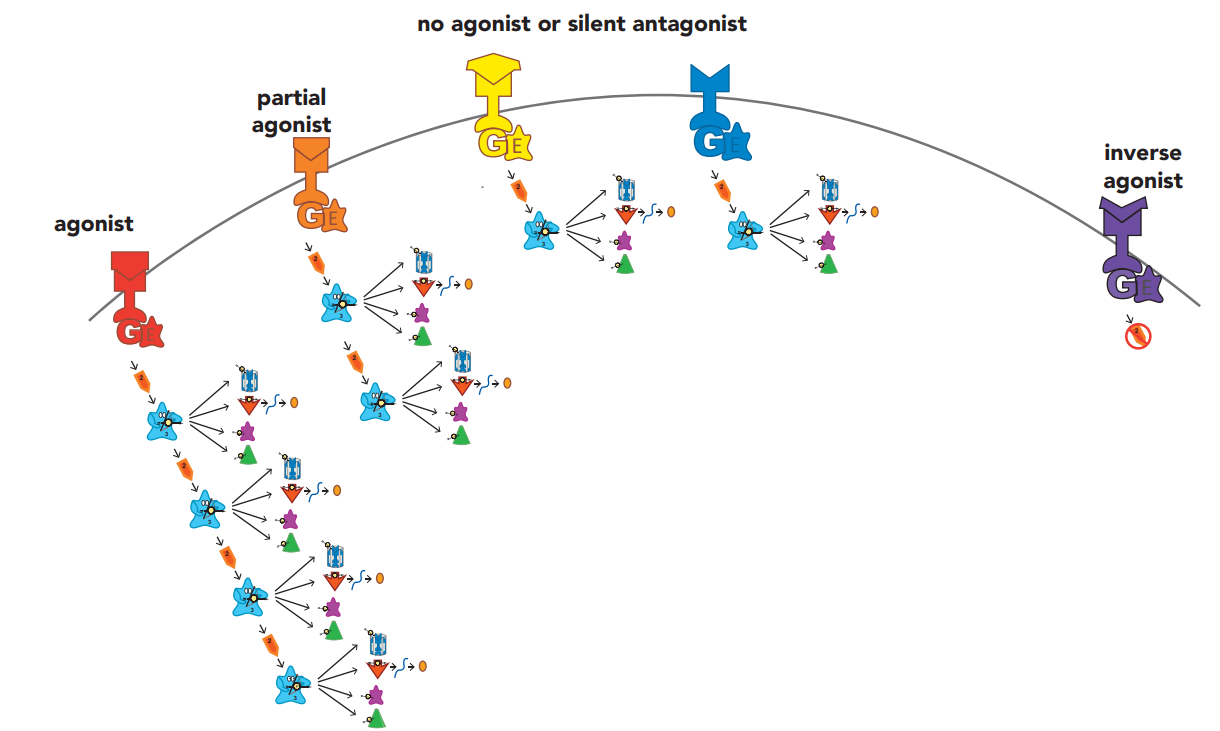 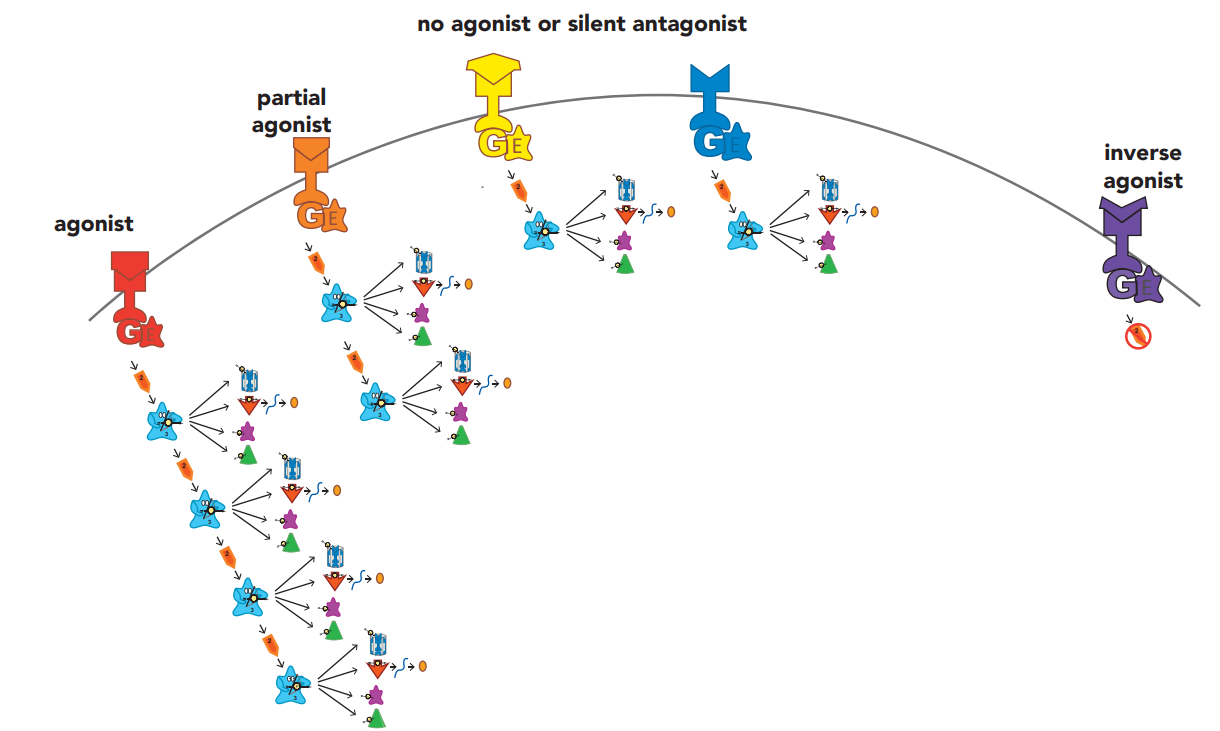 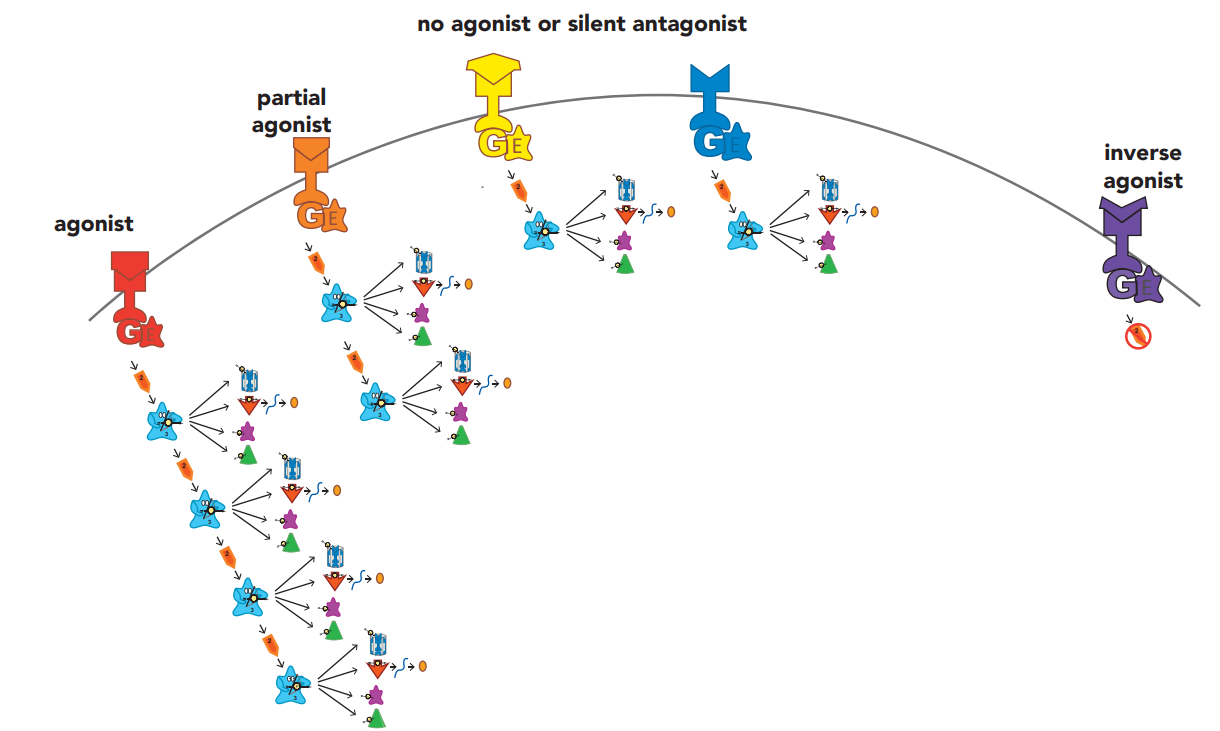 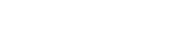 The agonist spectrum
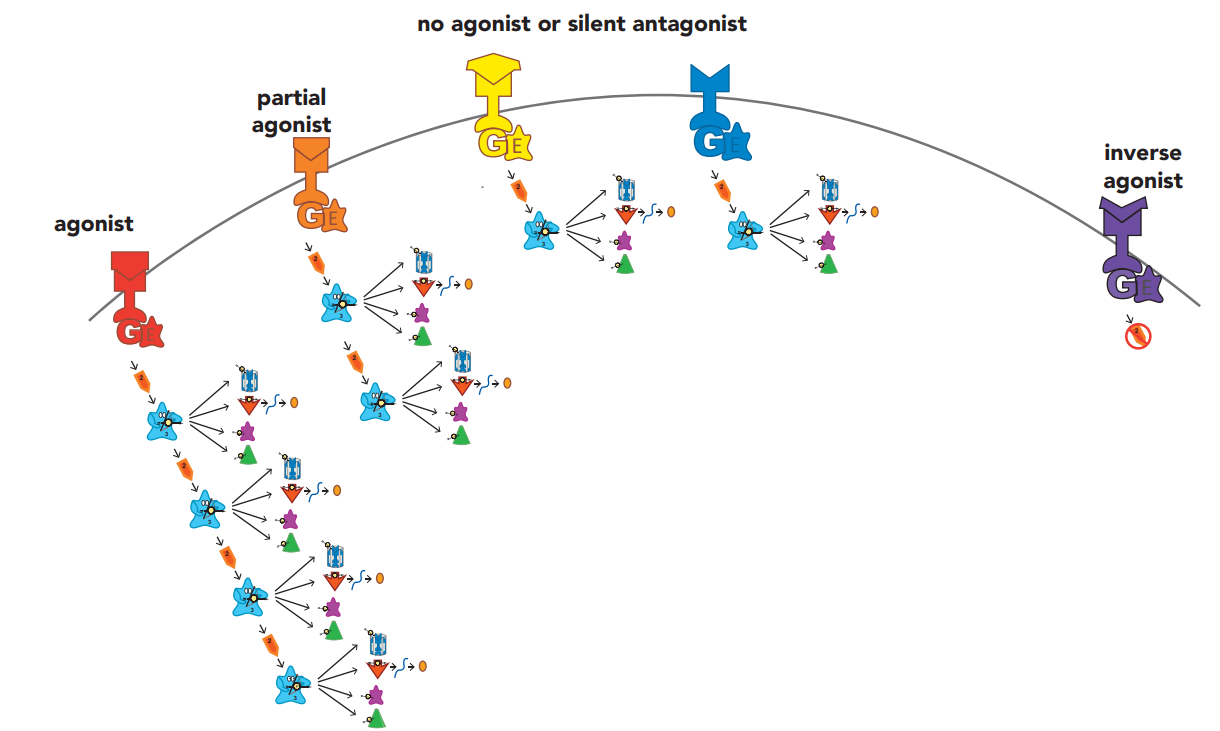 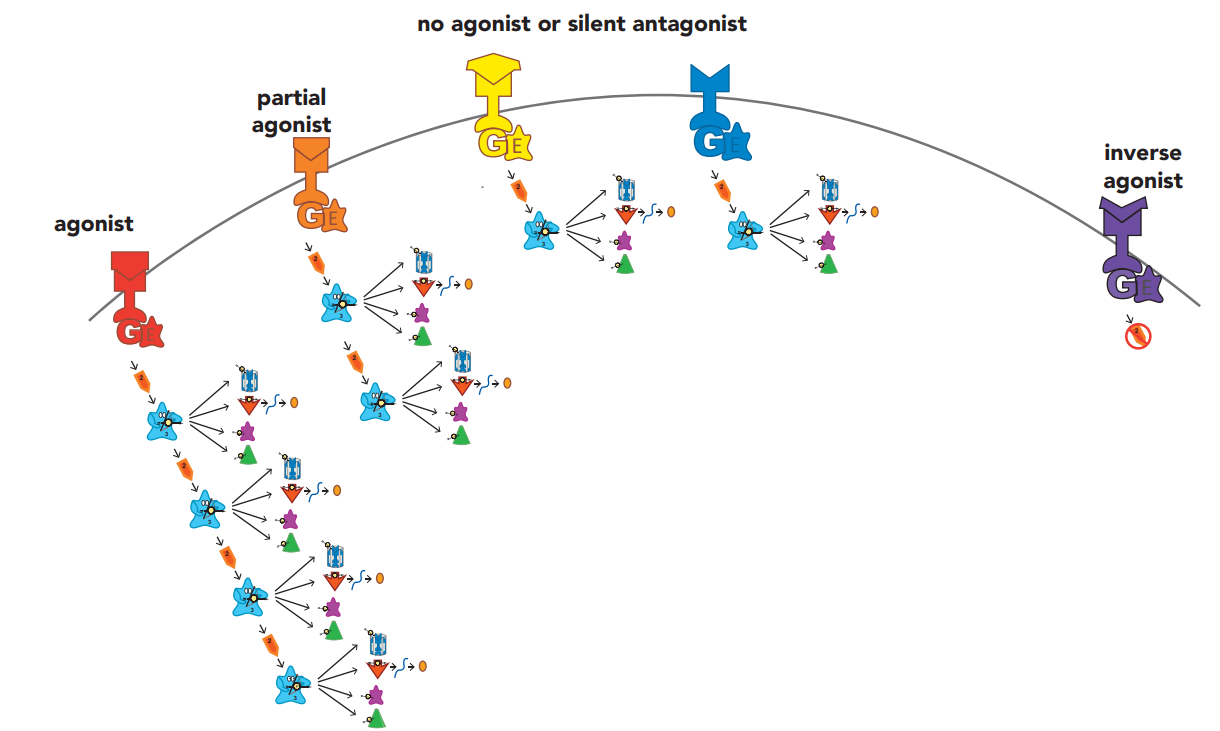 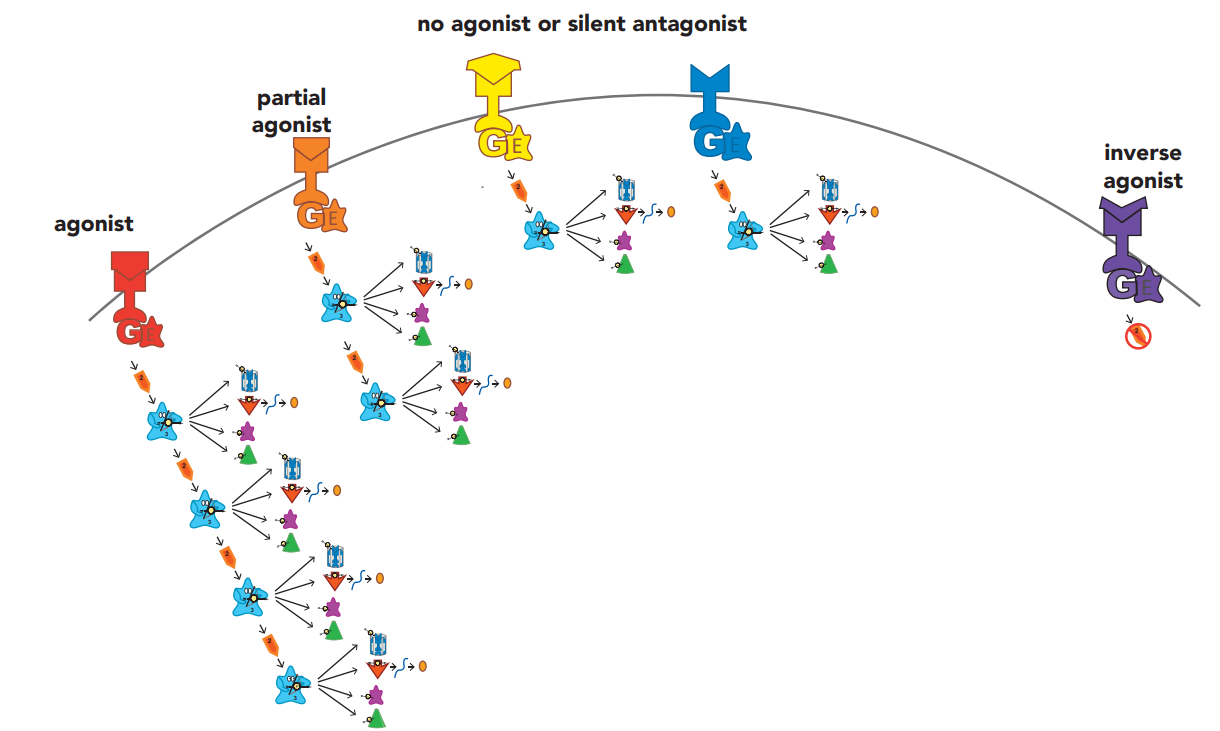 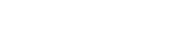 e.g., serotonin
The agonist spectrum
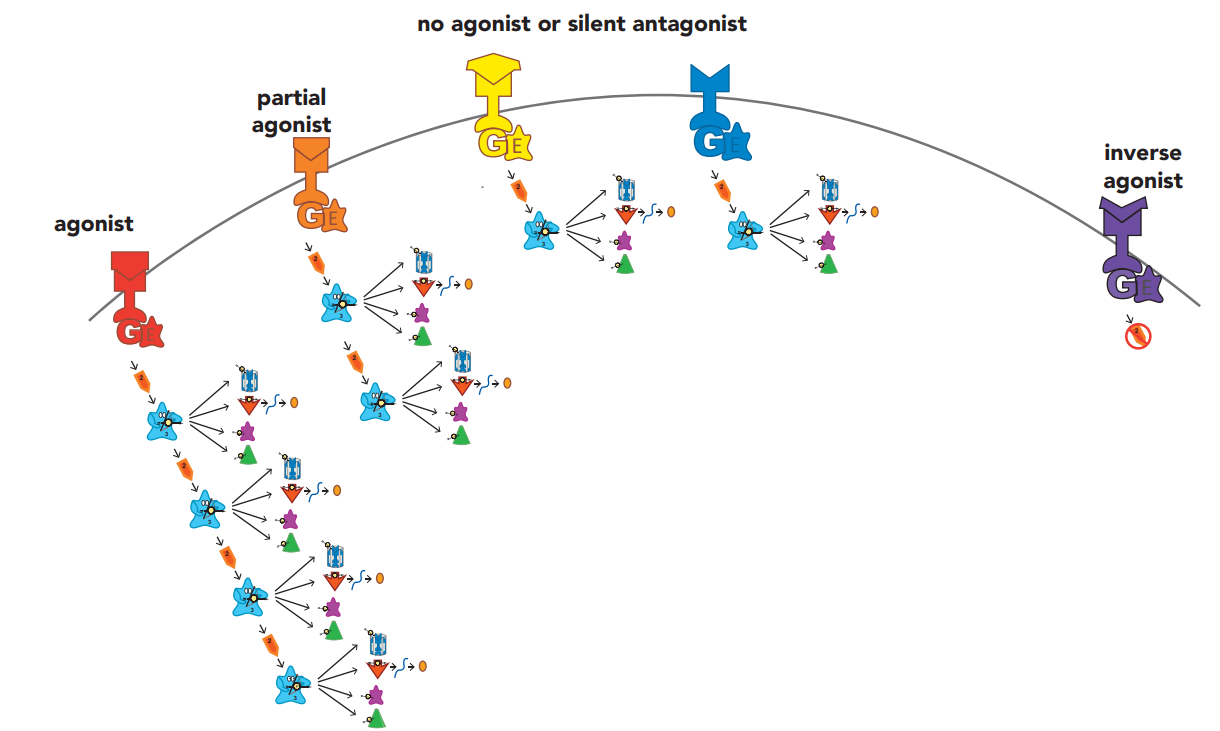 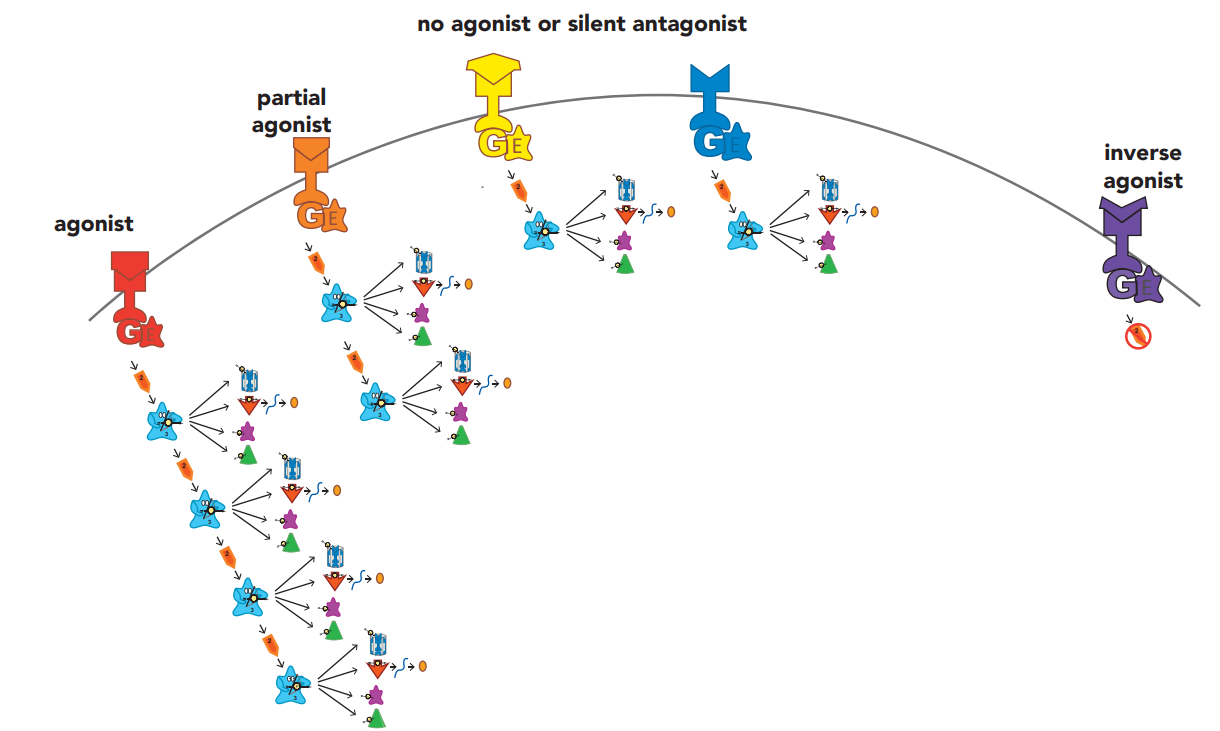 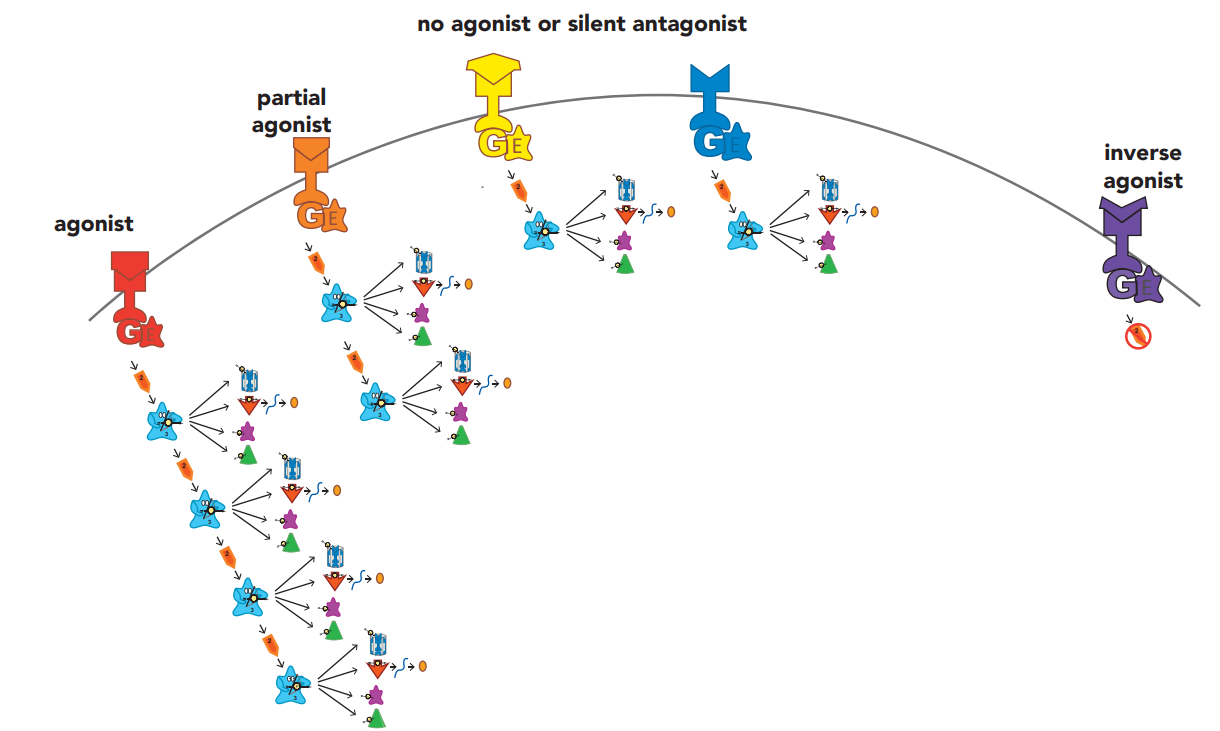 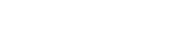 partial agonist = “stabilizer”
The agonist spectrum
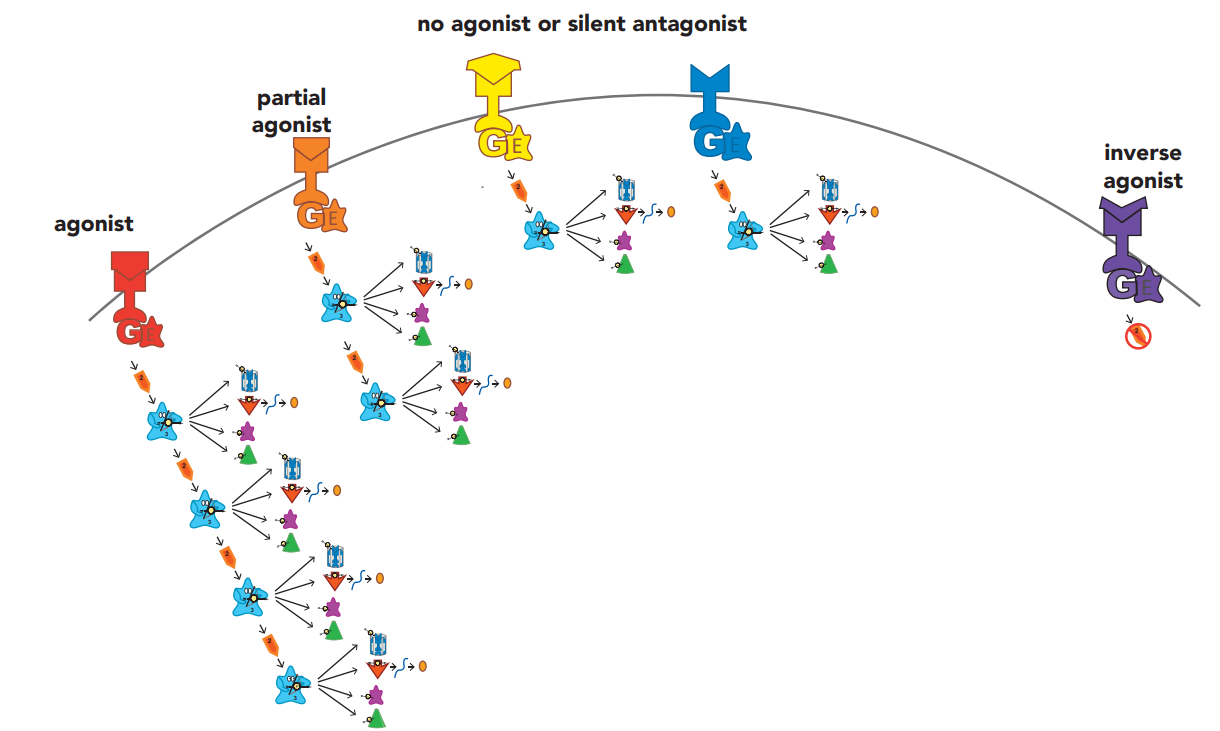 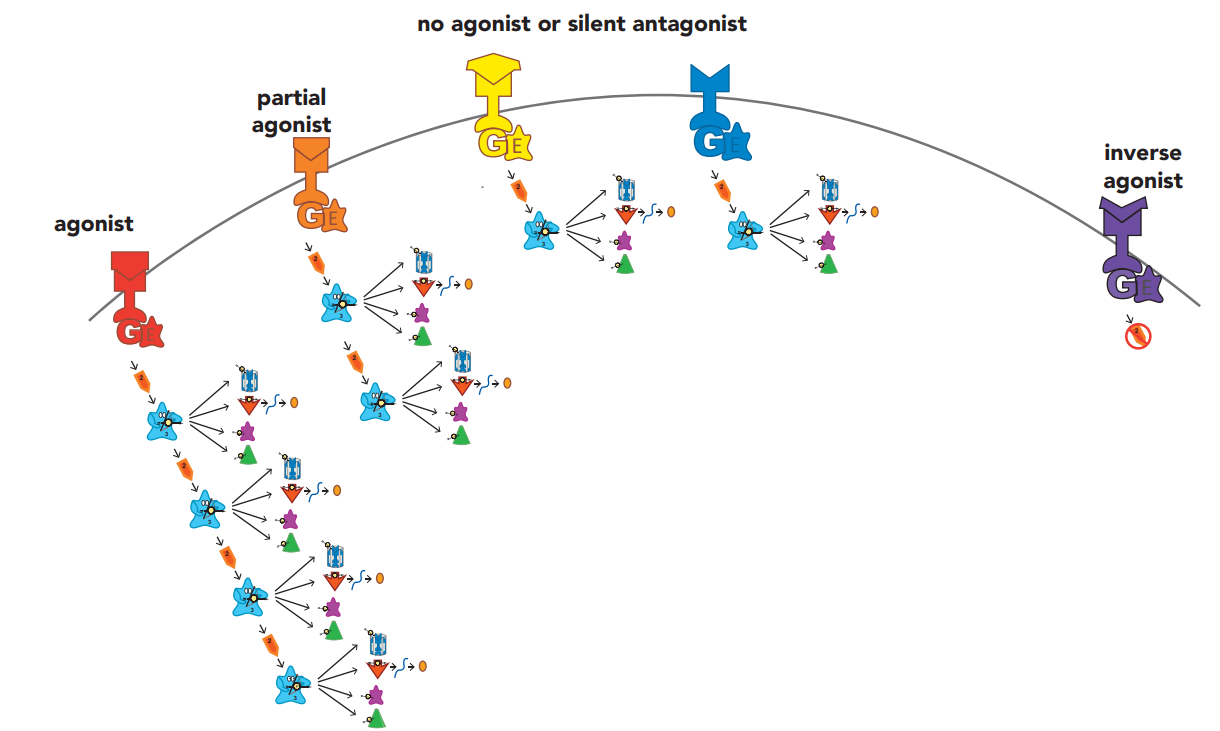 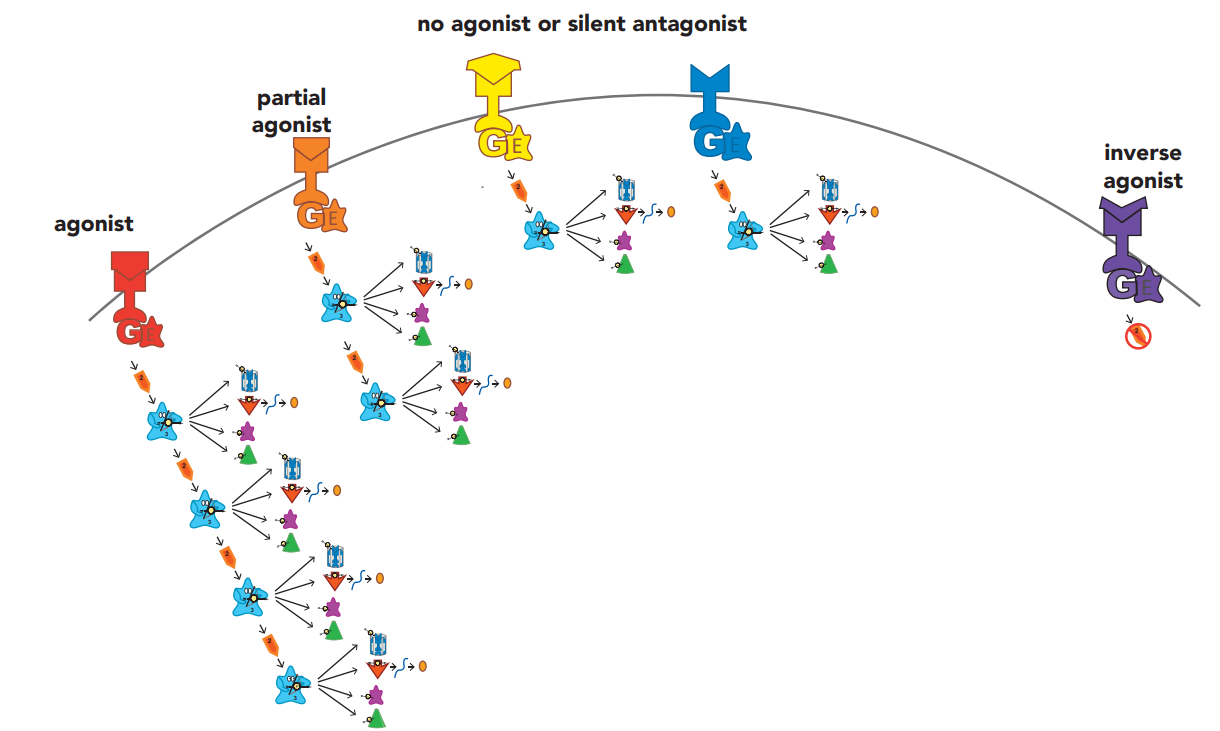 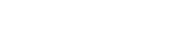 partial agonist = “stabilizer”
causes a relative increase or decrease in activity depending on how much neurotransmitter is around
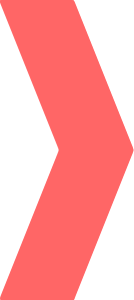 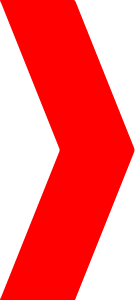 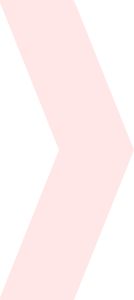 Fluoxetine: SSRI
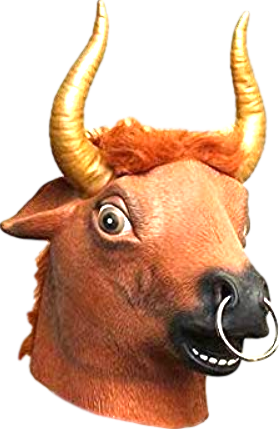 markedly increases serum levels of other medications
“fluffer” inHibitor
5HT2C antagonist
Norepinephrine reuptake inhibitor
CYP
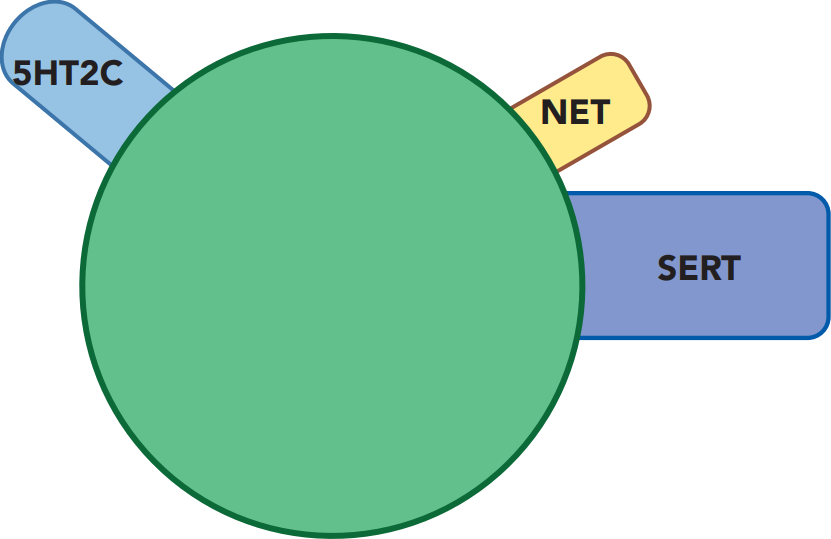 “activating” effects (at very high doses, if at all)
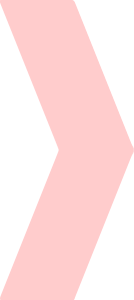 fluoxetine
PROZAC
Serotonin reuptake inhibitor
Antidepressant and anxiolytic effects, sexual dysfunction
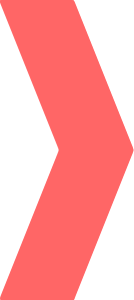 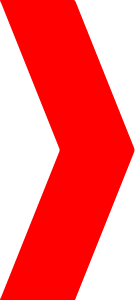 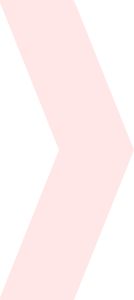 Fluoxetine: SSRI
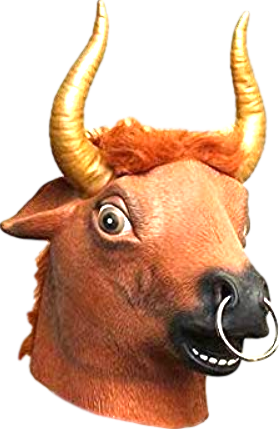 markedly increases serum levels of other medications
“fluffer” inHibitor
5HT2C antagonist
Norepinephrine reuptake inhibitor
CYP
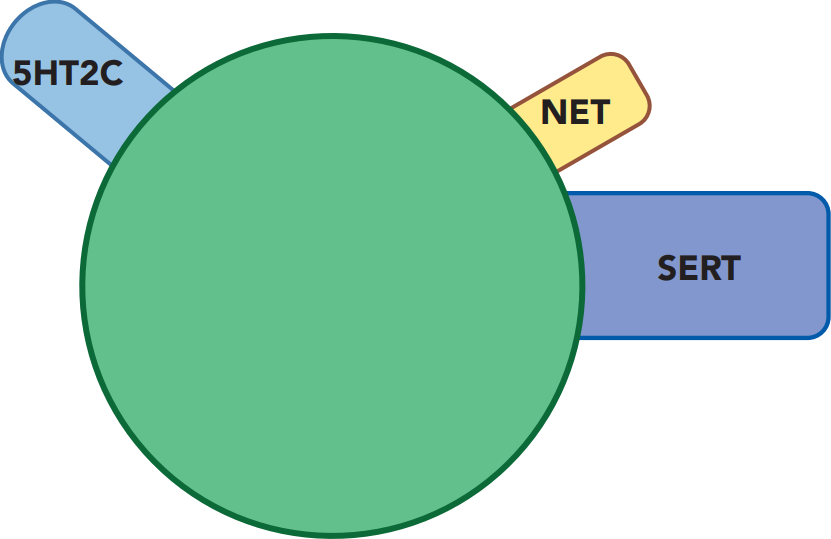 blocks serotonin from binding 5HT2C receptors
“activating” effects (at very high doses, if at all)
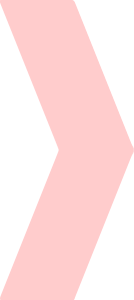 fluoxetine
PROZAC
Serotonin reuptake inhibitor
Antidepressant and anxiolytic effects, sexual dysfunction
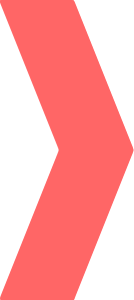 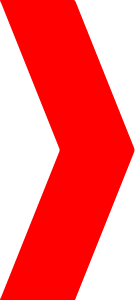 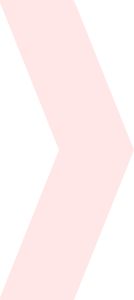 Fluoxetine: SSRI
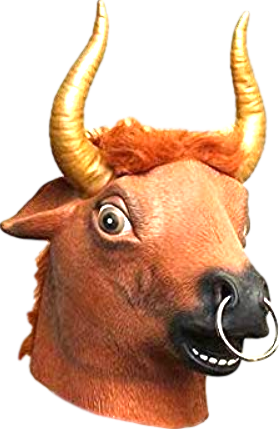 markedly increases serum levels of other medications
“fluffer” inHibitor
5HT2C antagonist
Norepinephrine reuptake inhibitor
CYP
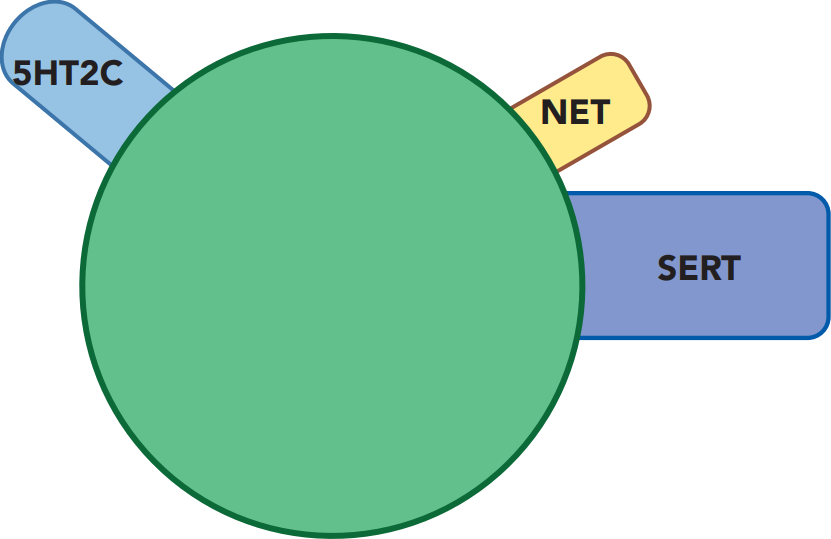 blocks serotonin from binding 5HT2C receptors
“activating” effects (at very high doses, if at all)
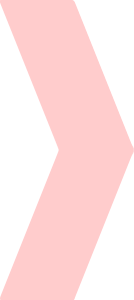 disinhibition of norepinephrine and dopamine
fluoxetine
PROZAC
Serotonin reuptake inhibitor
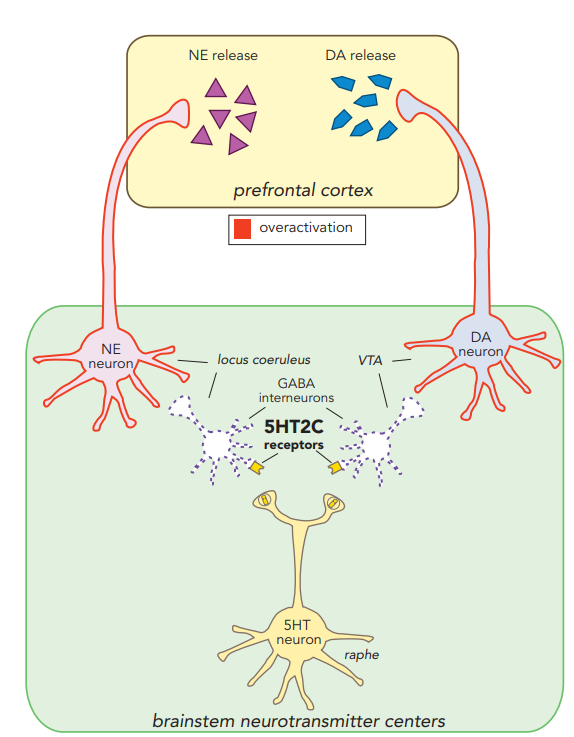 Antidepressant and anxiolytic effects, sexual dysfunction
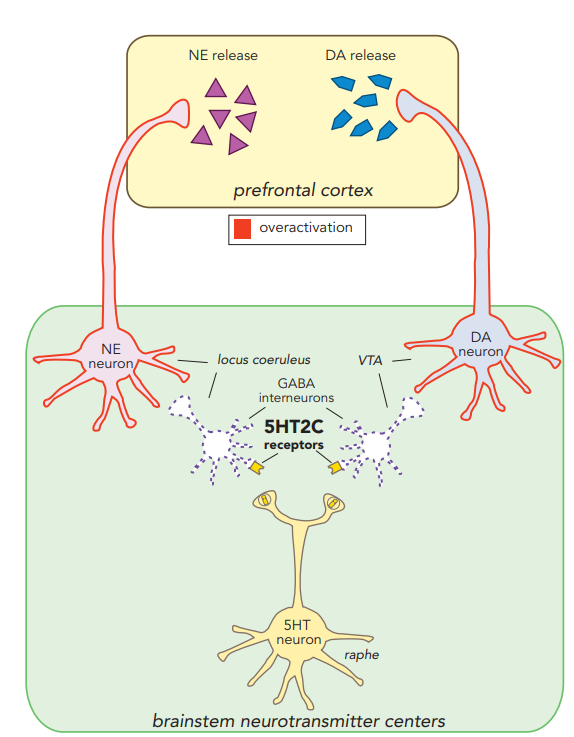 Fluoxetine: SSRI
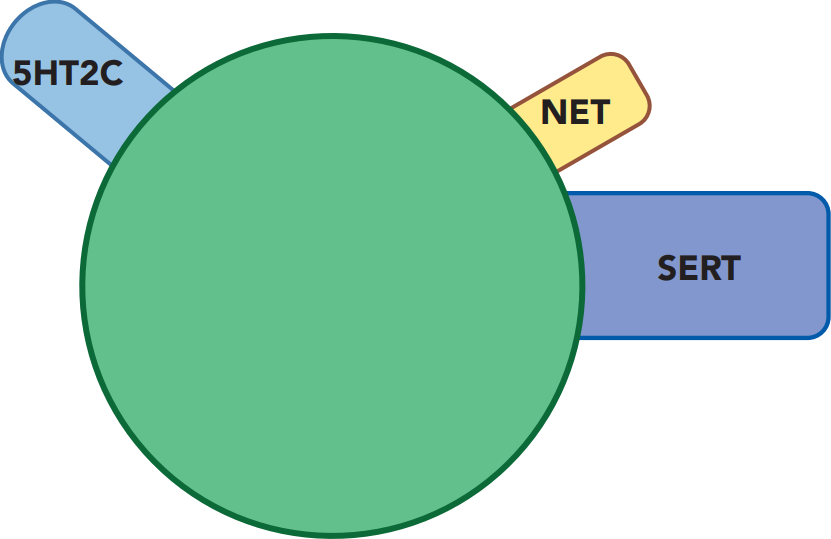 disinhibition of norepinephrine and dopamine
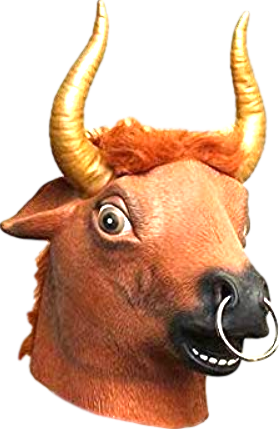 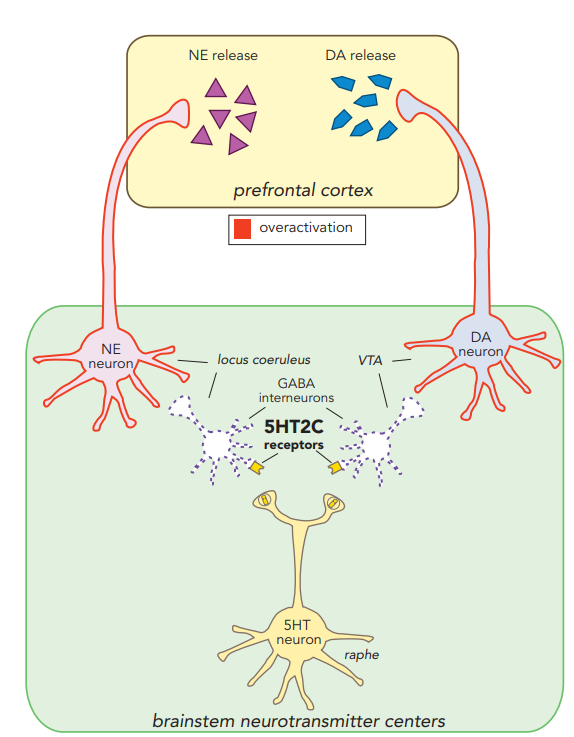 Fluoxetine: SSRI
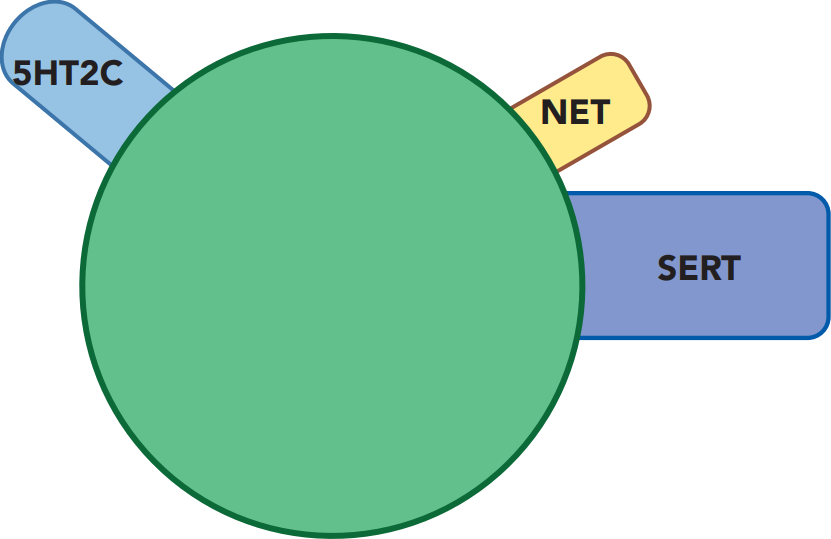 potentially “activating”
disinhibition of norepinephrine and dopamine
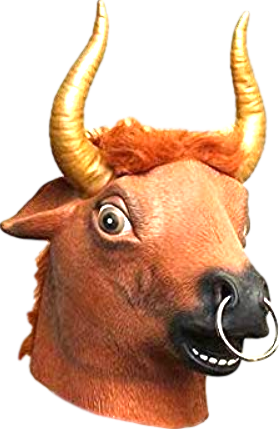 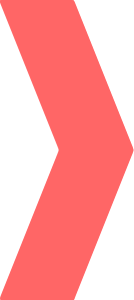 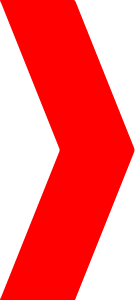 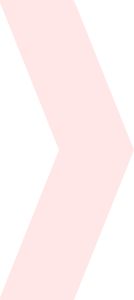 Fluoxetine (Prozac)
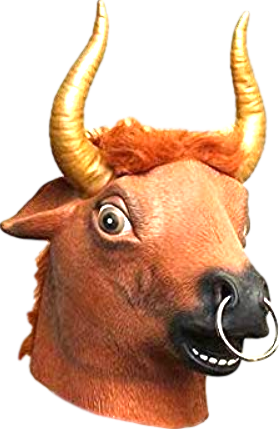 markedly increases serum levels of other medications
“fluffer” inHibitor
5HT2C antagonist
Norepinephrine reuptake inhibitor
CYP
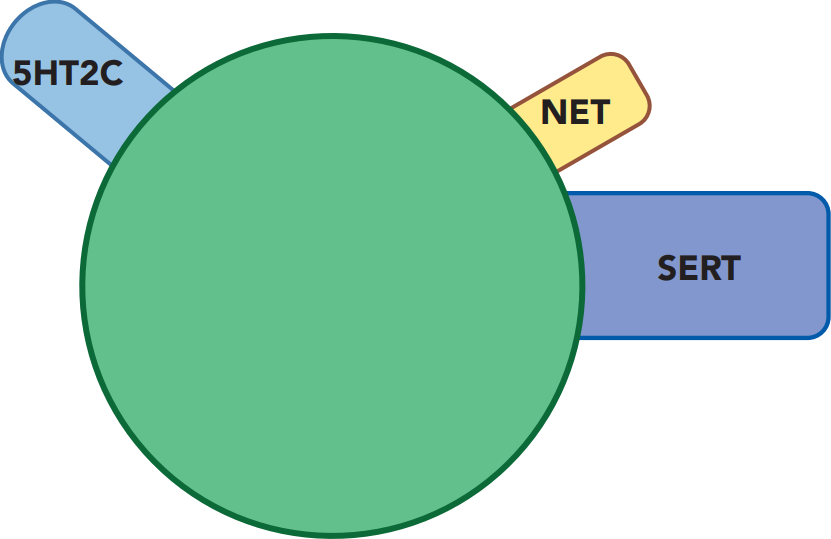 “activating” effects (at very high doses, if at all)
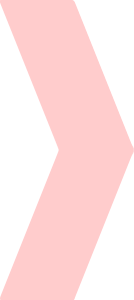 disinhibition of norepinephrine and dopamine
fluoxetine
PROZAC
potentially “activating”
Serotonin reuptake inhibitor
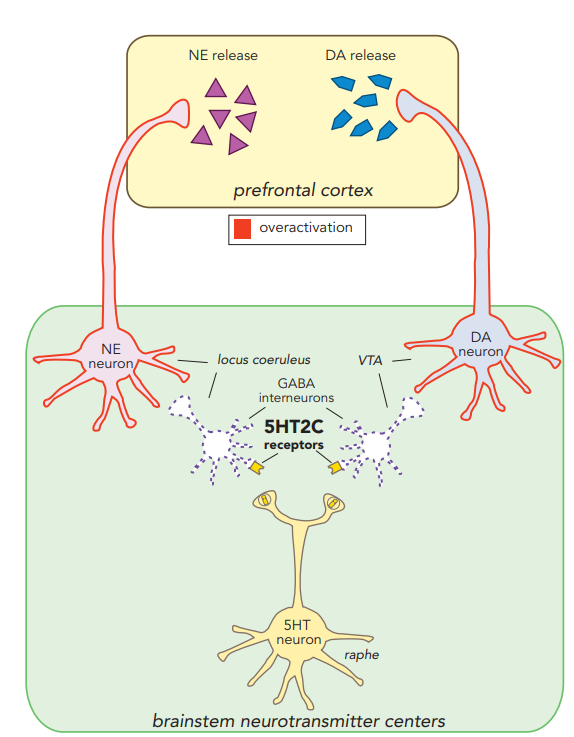 Anti-
depressant and anxiolytic effects, sexual dysfunction
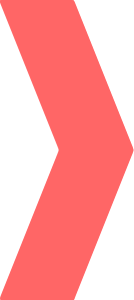 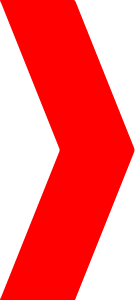 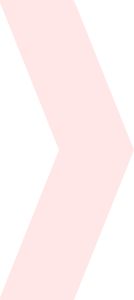 Fluoxetine (Prozac)
“Fluffer” inHibitor
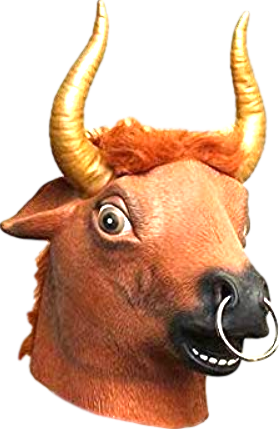 markedly increases serum levels of other medications
“fluffer” inHibitor
5HT2C antagonist
Norepinephrine reuptake inhibitor
CYP
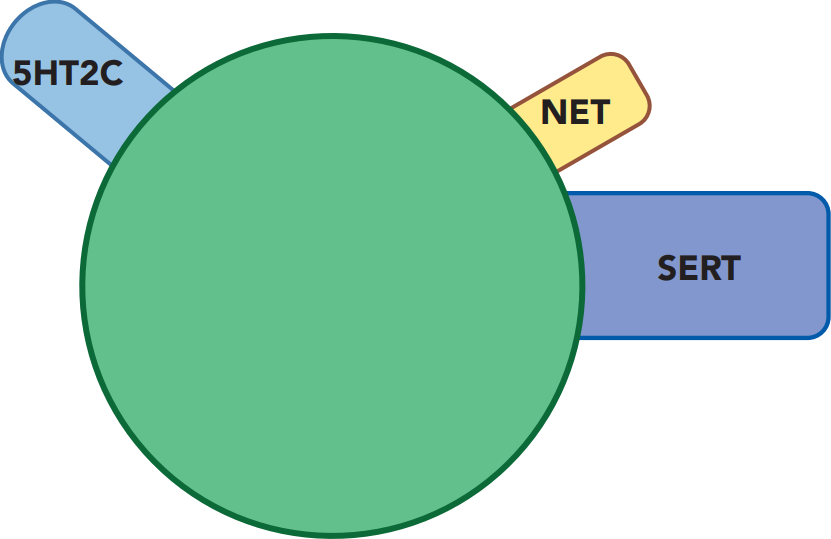 “activating” effects (at very high doses, if at all)
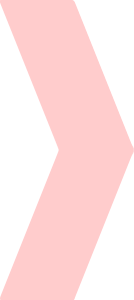 disinhibition of norepinephrine and dopamine
fluoxetine
PROZAC
potentially “activating”
Serotonin reuptake inhibitor
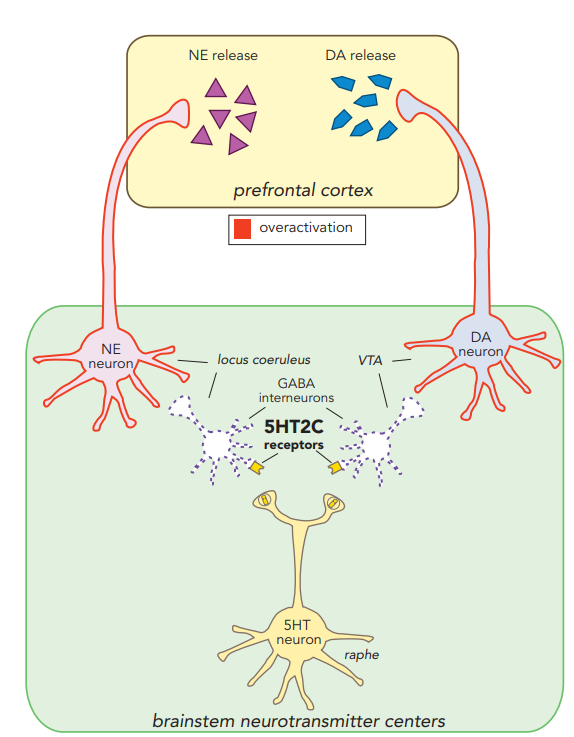 Anti-
depressant and anxiolytic effects, sexual dysfunction
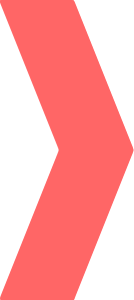 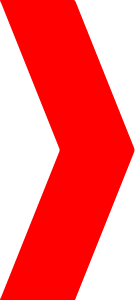 Fluoxetine (Prozac)
“Fluffer” inHibitor
Only start it if you know the interactions
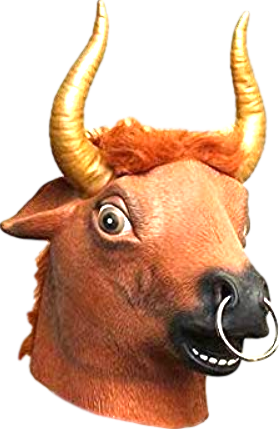 markedly increases serum levels of other medications
“fluffer” inHibitor
CYP
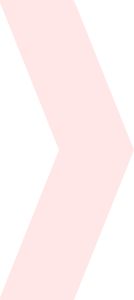 5HT2C antagonist
“activating” effects (at very high doses, if at all)
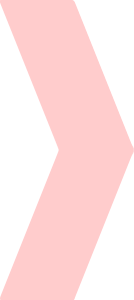 Norepinephrine reuptake inhibitor
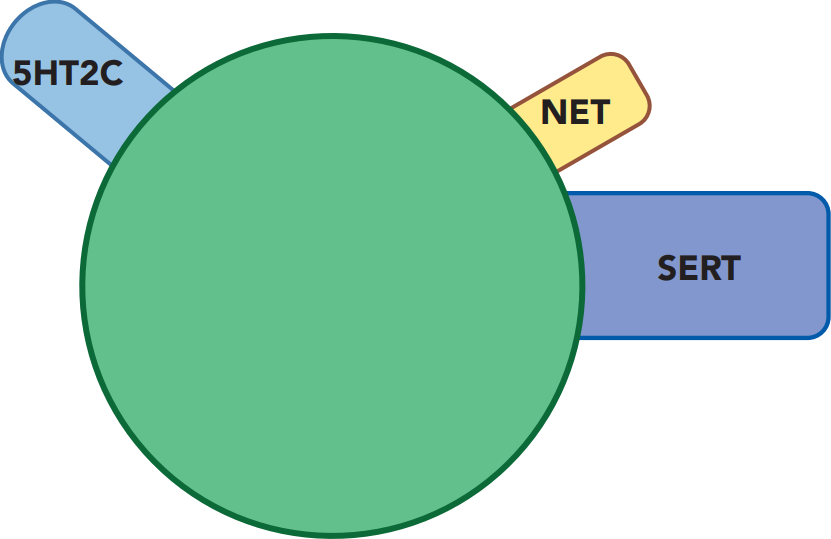 disinhibition of norepinephrine and dopamine
potentially “activating”
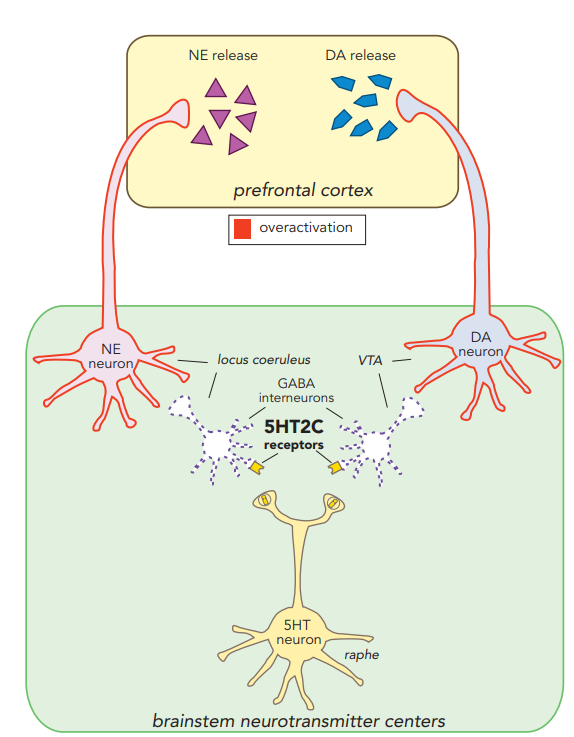 Anti-
depressant and anxiolytic effects, sexual dysfunction
fluoxetine
PROZAC
Serotonin reuptake inhibitor
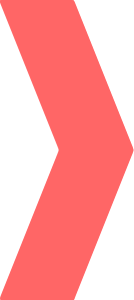 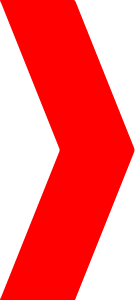 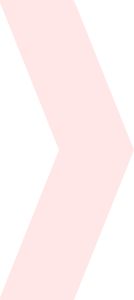 Fluoxetine (Prozac)
“Fluffer” inHibitor
Only start it if you know the interactions
Run an interaction check if you encounter it
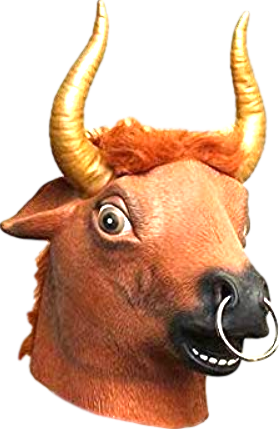 markedly increases serum levels of other medications
“fluffer” inHibitor
5HT2C antagonist
Norepinephrine reuptake inhibitor
CYP
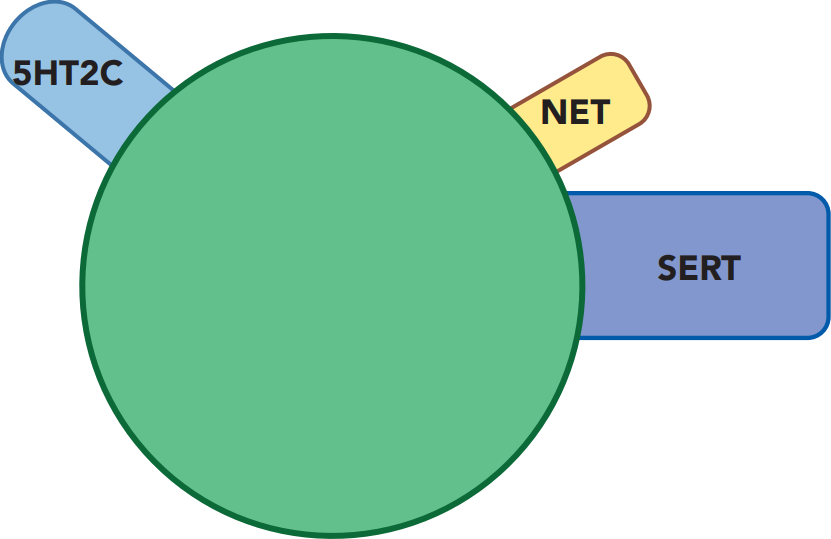 “activating” effects (at very high doses, if at all)
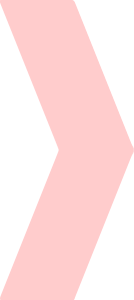 fluoxetine
PROZAC
Serotonin reuptake inhibitor
potentially “activating”
Anti-
depressant and anxiolytic effects, sexual dysfunction
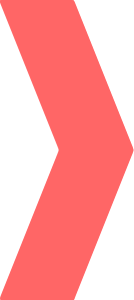 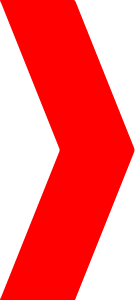 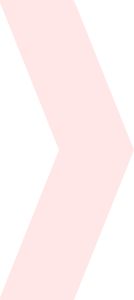 Fluoxetine (Prozac)
“Fluffer” inHibitor
Only start it if you know the interactions
Run an interaction check if you encounter it
Long half-life
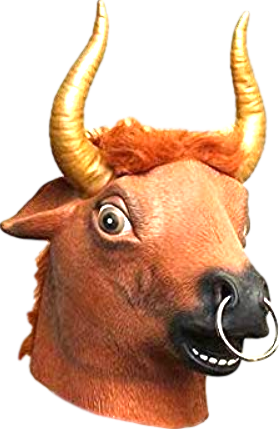 markedly increases serum levels of other medications
“fluffer” inHibitor
5HT2C antagonist
Norepinephrine reuptake inhibitor
CYP
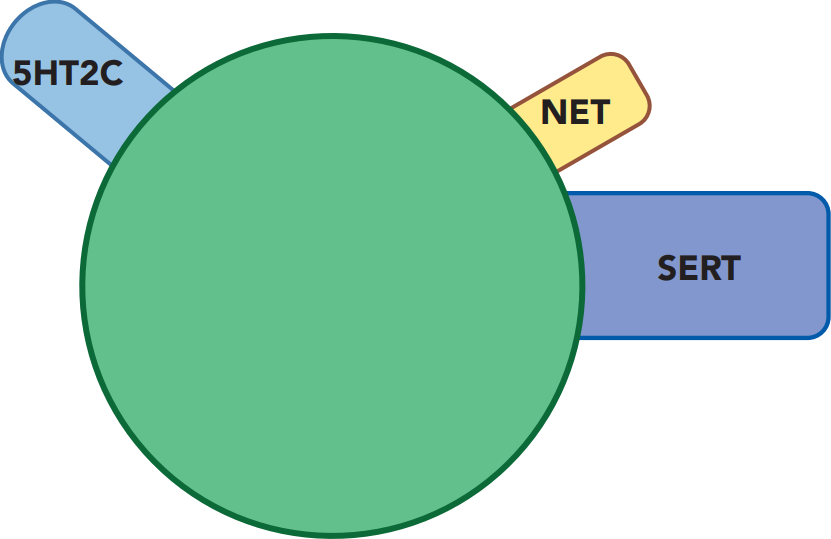 “activating” effects (at very high doses, if at all)
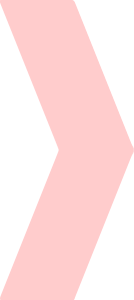 fluoxetine
PROZAC
Serotonin reuptake inhibitor
potentially “activating”
Anti-
depressant and anxiolytic effects, sexual dysfunction
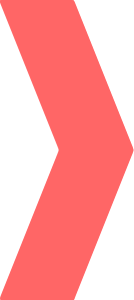 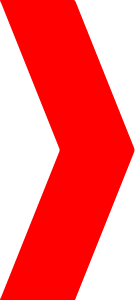 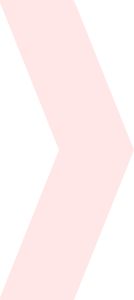 Fluoxetine (Prozac)
“Fluffer” inHibitor
Only start it if you know the interactions
Run an interaction check if you encounter it
Long half-life
The best at not causing serotonin withdrawal symptoms
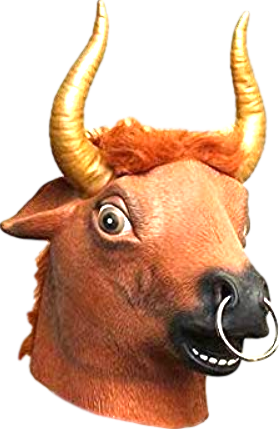 markedly increases serum levels of other medications
“fluffer” inHibitor
5HT2C antagonist
Norepinephrine reuptake inhibitor
CYP
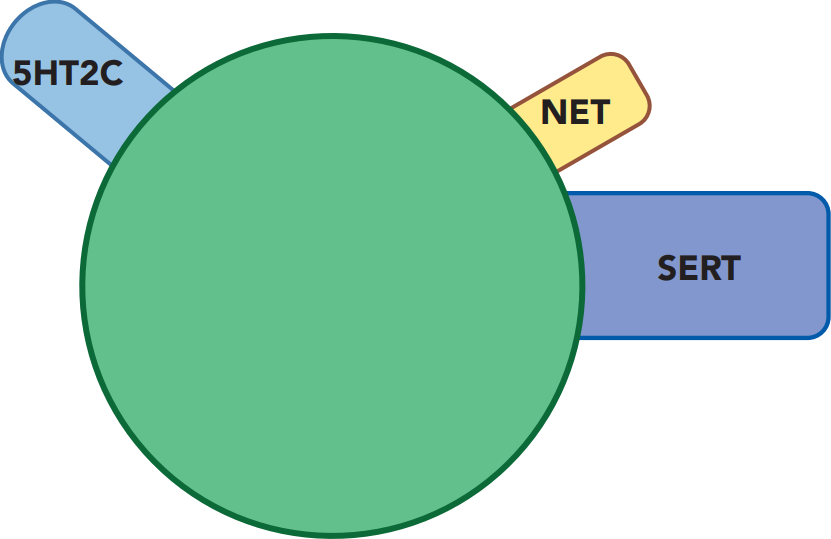 “activating” effects (at very high doses, if at all)
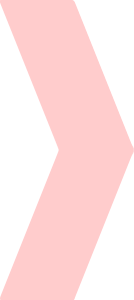 fluoxetine
PROZAC
Serotonin reuptake inhibitor
potentially “activating”
Anti-
depressant and anxiolytic effects, sexual dysfunction
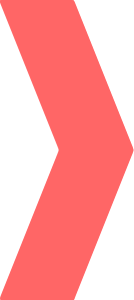 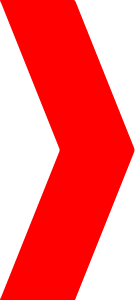 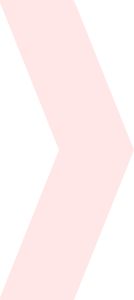 Fluoxetine (Prozac)
“Fluffer” inHibitor
Only start it if you know the interactions
Run an interaction check if you encounter it
Long half-life
The best at not causing serotonin withdrawal symptoms
Reputation as “activating”
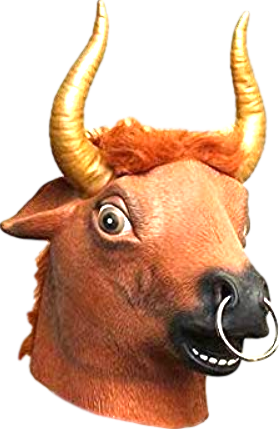 markedly increases serum levels of other medications
“fluffer” inHibitor
5HT2C antagonist
Norepinephrine reuptake inhibitor
CYP
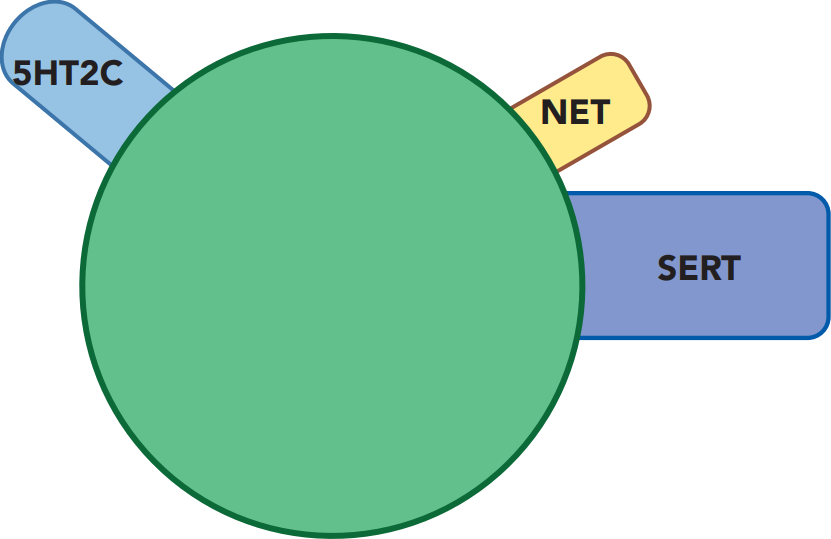 “activating” effects (at very high doses, if at all)
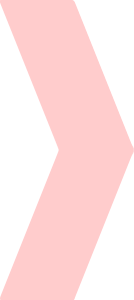 fluoxetine
PROZAC
Serotonin reuptake inhibitor
potentially “activating”
Anti-
depressant and anxiolytic effects, sexual dysfunction
SSRIs
escitalopram
citalopram
fluoxetine
SSRIs
escitalopram
citalopram
fluoxetine
sertraline
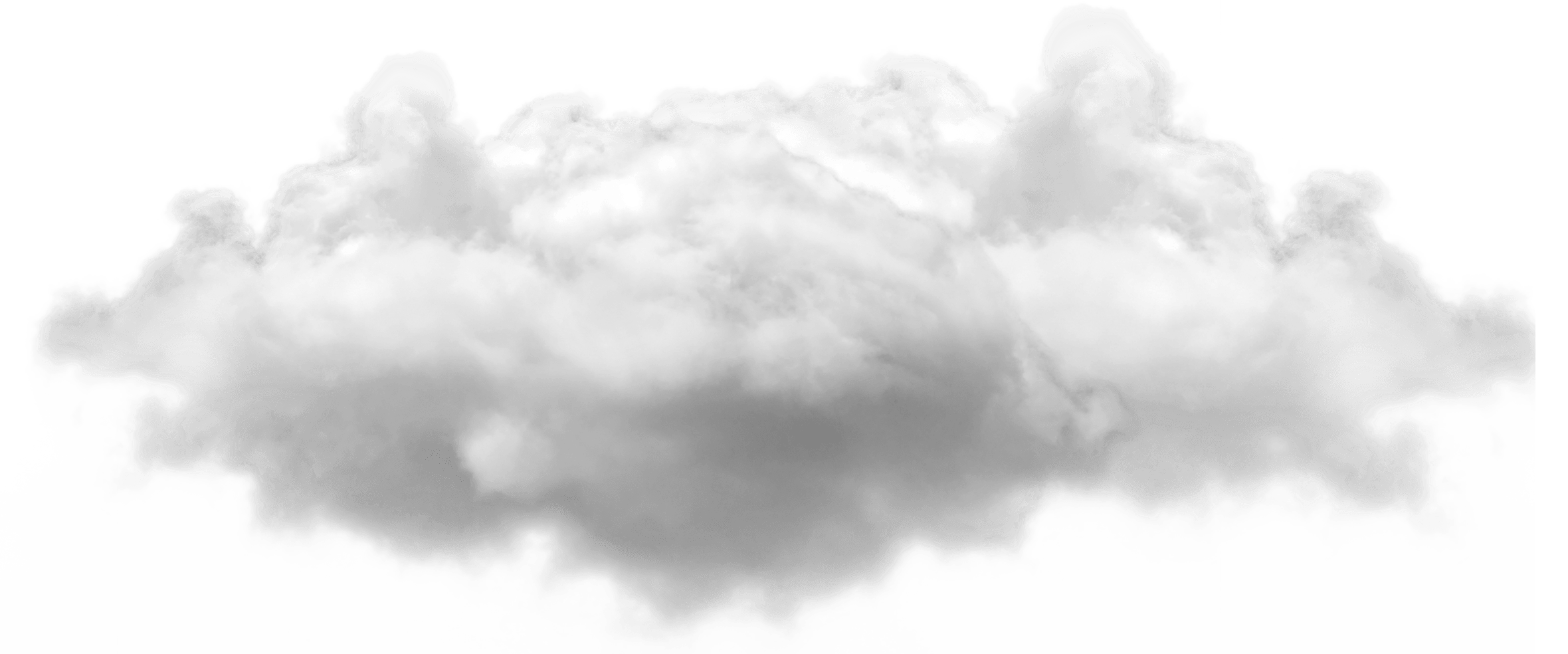 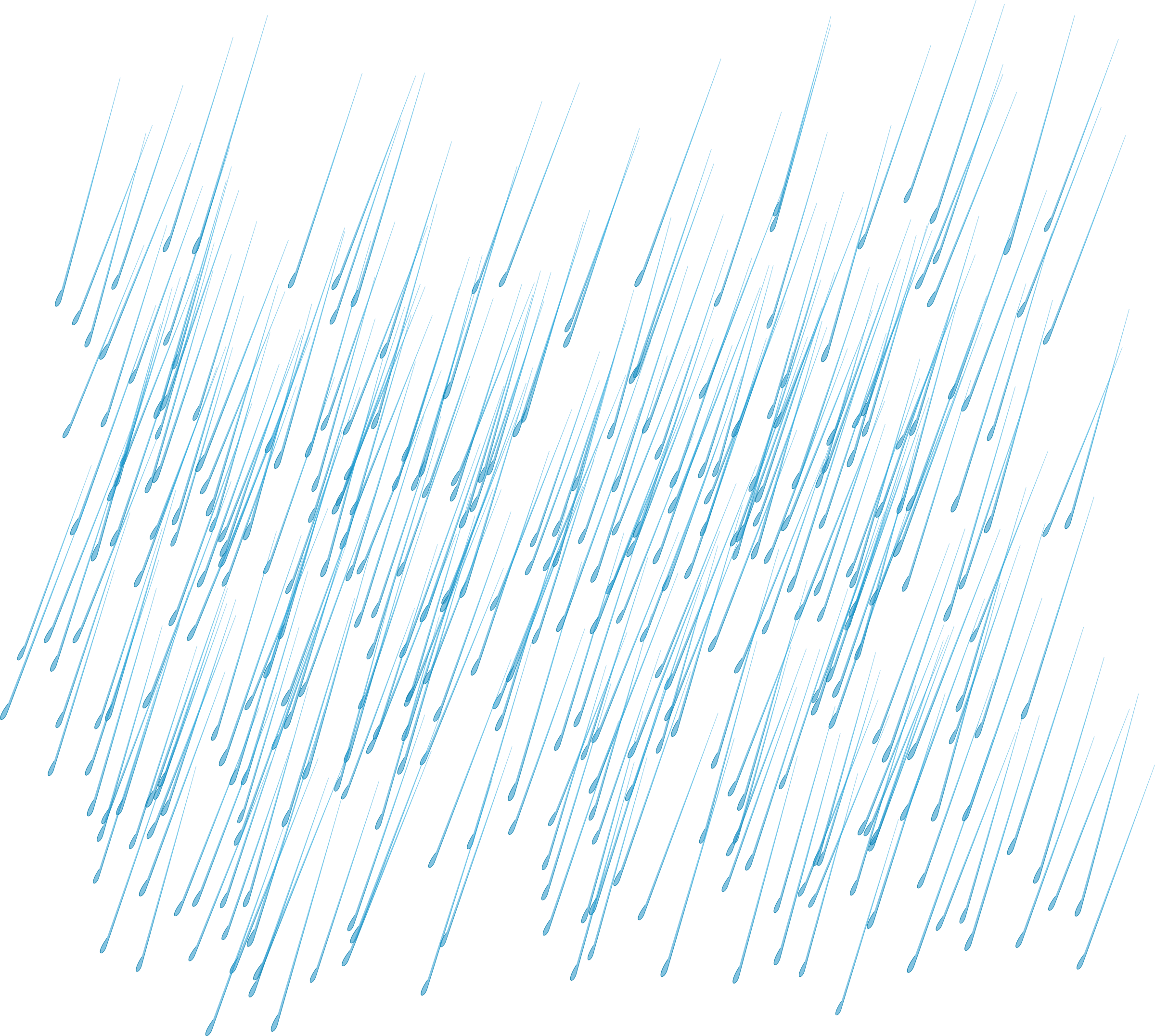 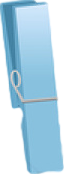 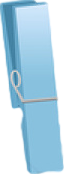 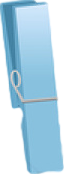 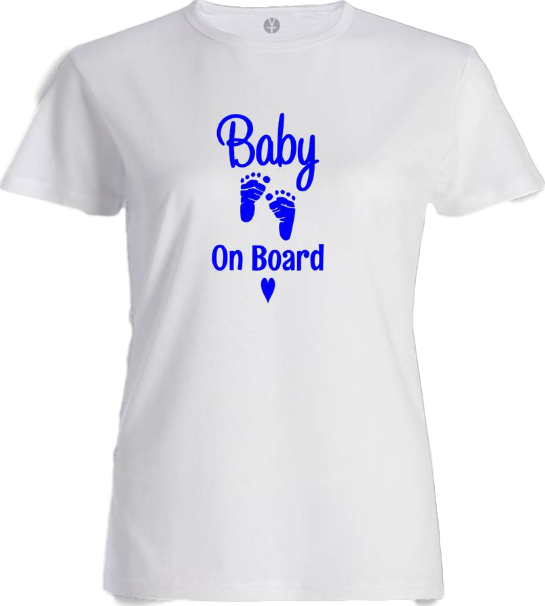 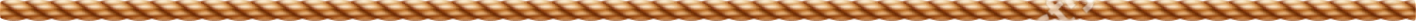 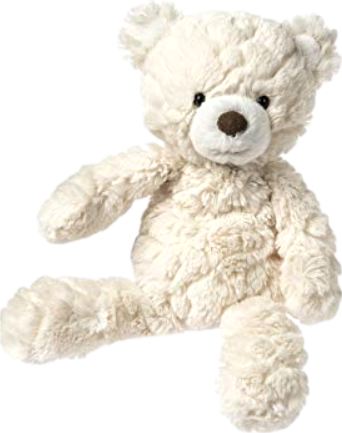 Sertraline (ZOLOFT)
SER tra leen / ZOE loft
“So Soft (on the) Shirt Line”
#14
1991
$3–$49
❖ Antidepressant
❖ Selective serotonin
    reuptake inhibitor (SSRI)
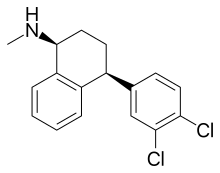 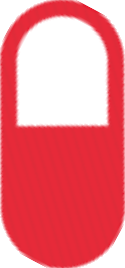 SSRI
25
50
100
mg
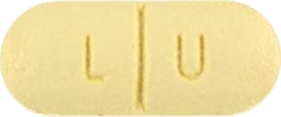 Sertraline is the preferred antidepressant for pregnancy and breastfeeding.
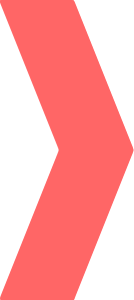 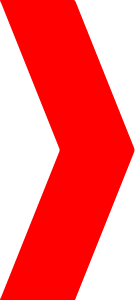 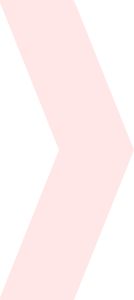 Sertraline: SSRI
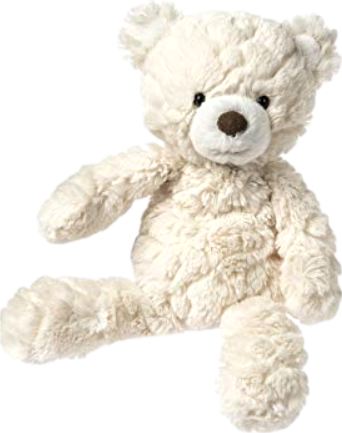 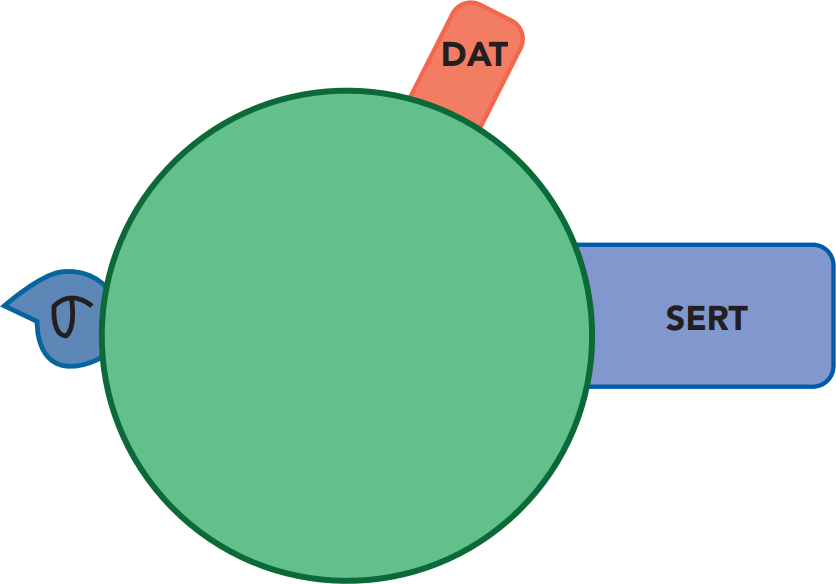 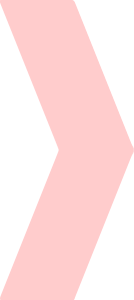 sertraline
ZOLOFT
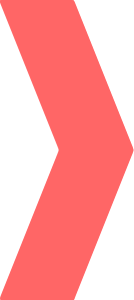 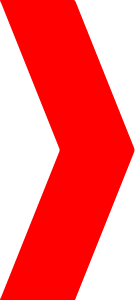 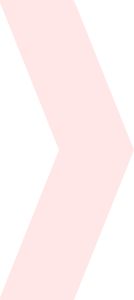 Sertraline: SSRI
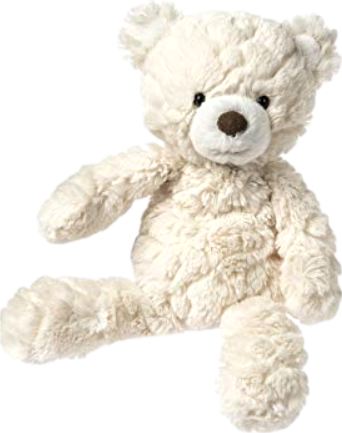 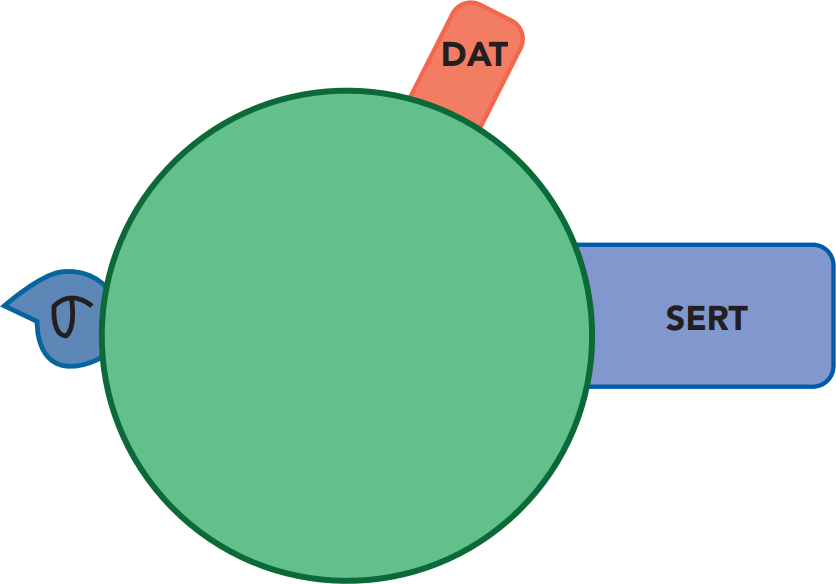 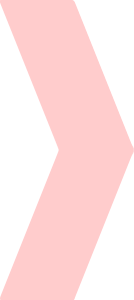 sertraline
ZOLOFT
Serotonin reuptake inhibitor
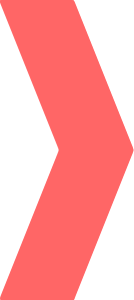 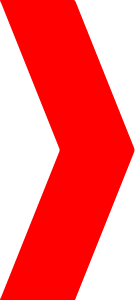 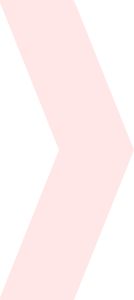 Sertraline: SSRI
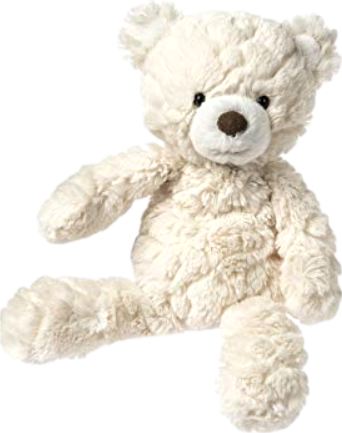 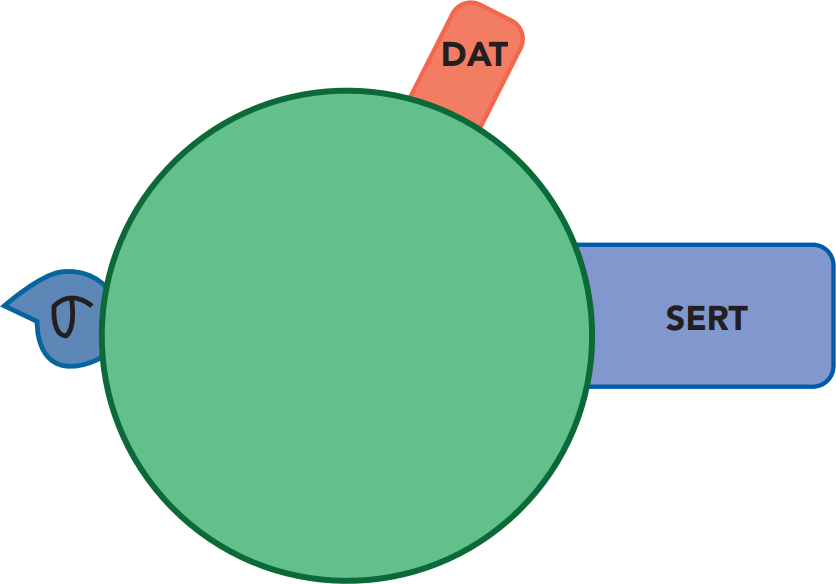 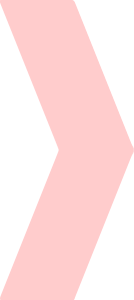 sertraline
ZOLOFT
Antidepressant and anxiolytic effects, sexual dysfunction
Serotonin reuptake inhibitor
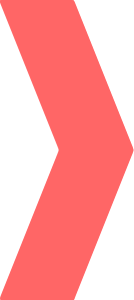 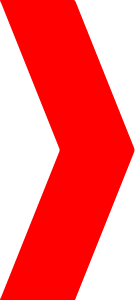 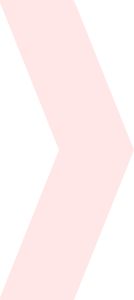 Sertraline: SSRI
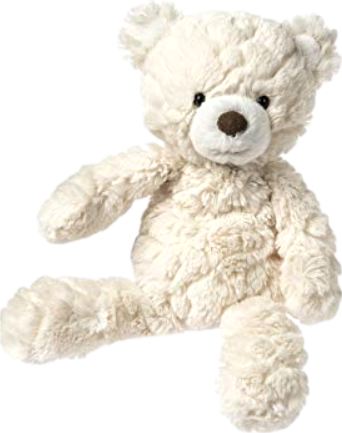 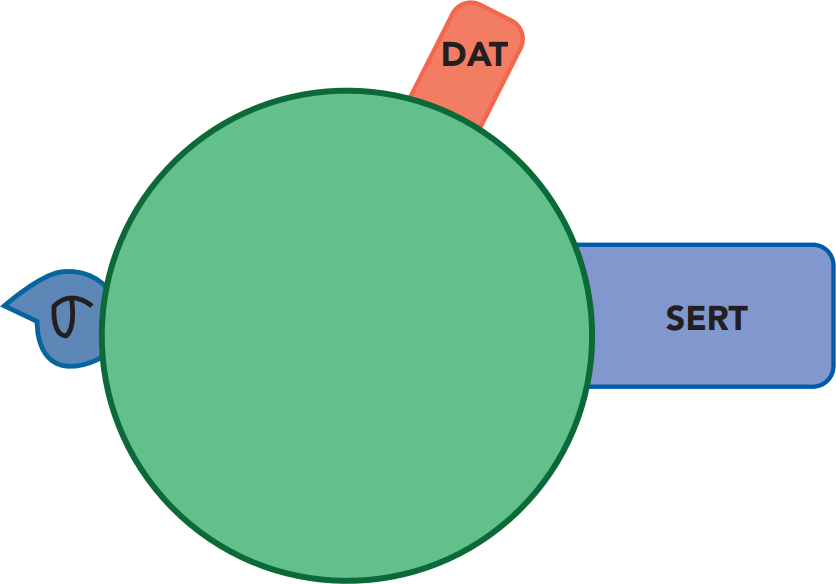 CYP inHibitor (weak)
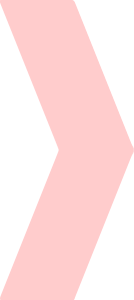 sertraline
ZOLOFT
Antidepressant and anxiolytic effects, sexual dysfunction
Serotonin reuptake inhibitor
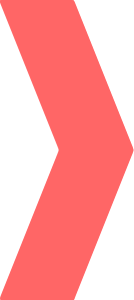 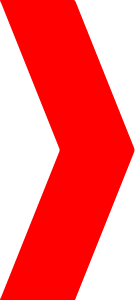 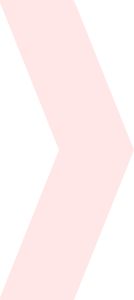 Sertraline: SSRI
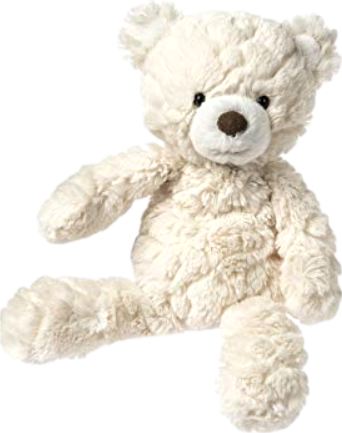 increased levels 
of 2D6 substrates
(at high dose)
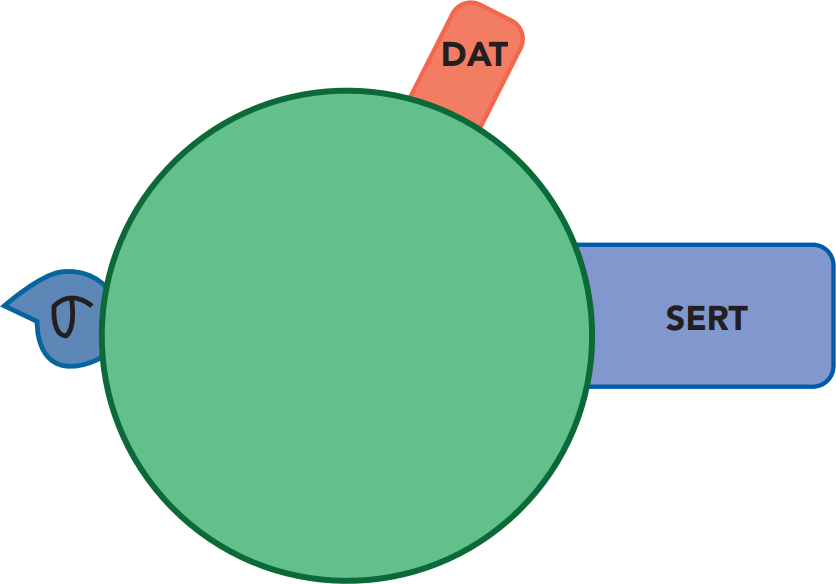 CYP inHibitor (weak)
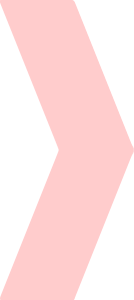 sertraline
ZOLOFT
Antidepressant and anxiolytic effects, sexual dysfunction
Serotonin reuptake inhibitor
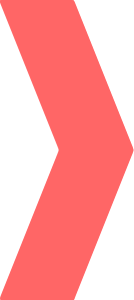 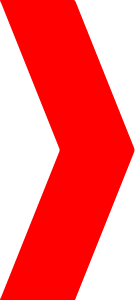 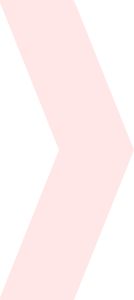 Sertraline: SSRI
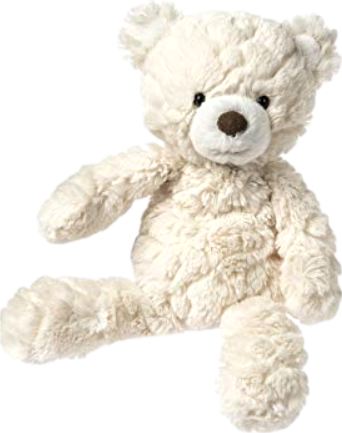 increased levels 
of 2D6 substrates
(at high dose)
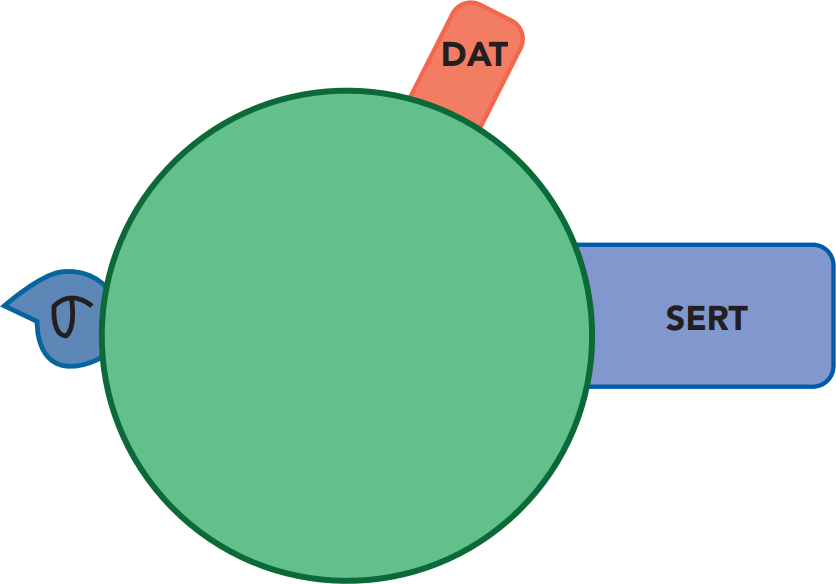 minor sensitive substrate (CYP2B6 & CYP2C19)
CYP inHibitor (weak)
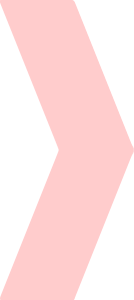 sertraline
ZOLOFT
Antidepressant and anxiolytic effects, sexual dysfunction
Serotonin reuptake inhibitor
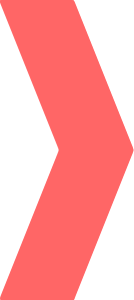 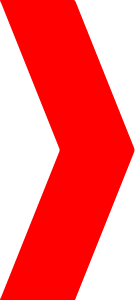 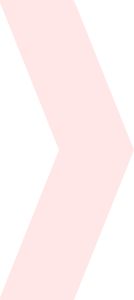 Sertraline: SSRI
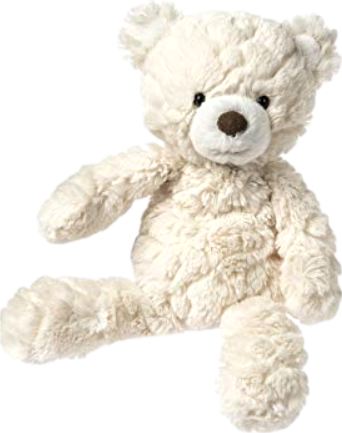 increased levels 
of 2D6 substrates
(at high dose)
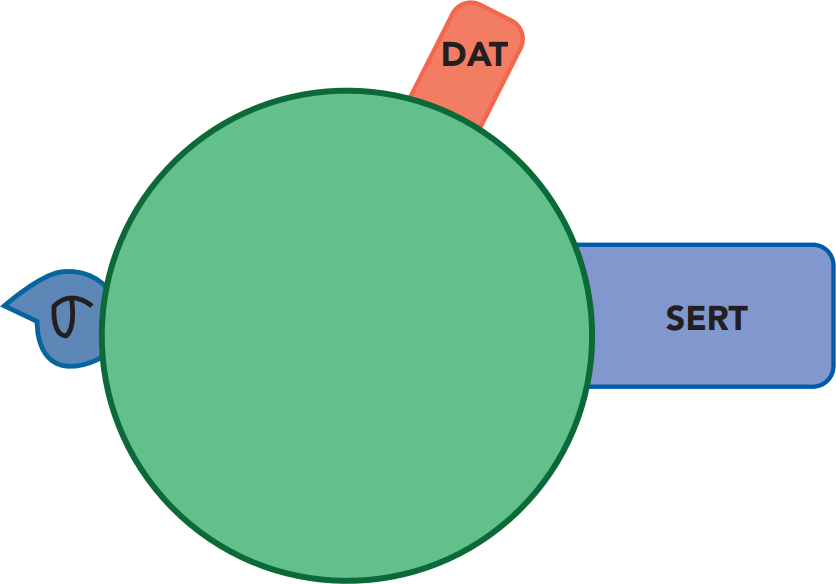 minor sensitive substrate (CYP2B6 & CYP2C19)
CYP inHibitor (weak)
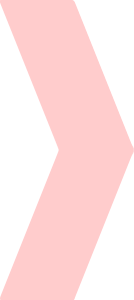 Dopamine reuptake inhibitor
sertraline
ZOLOFT
Antidepressant and anxiolytic effects, sexual dysfunction
Serotonin reuptake inhibitor
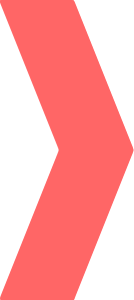 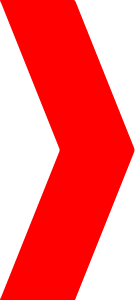 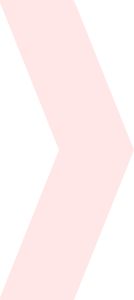 Sertraline: SSRI
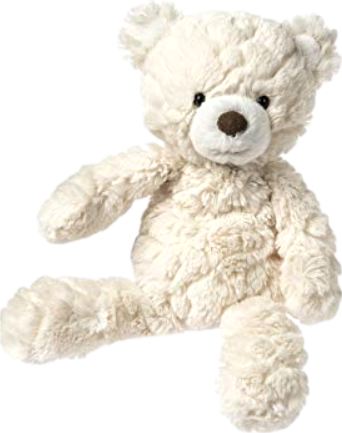 increased levels 
of 2D6 substrates
(at high dose)
may improve energy, motivation, and concentration
(in theory)
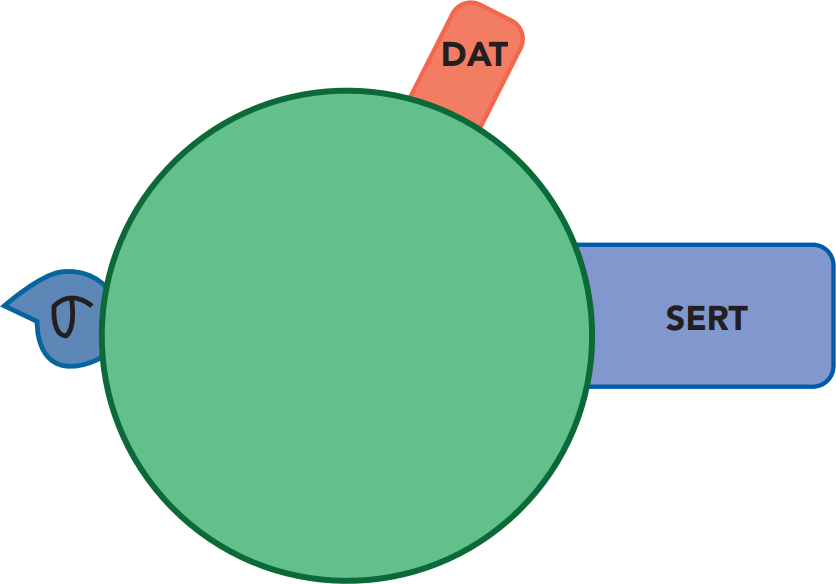 minor sensitive substrate (CYP2B6 & CYP2C19)
CYP inHibitor (weak)
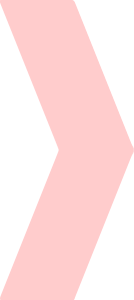 Dopamine reuptake inhibitor
sertraline
ZOLOFT
Antidepressant and anxiolytic effects, sexual dysfunction
Serotonin reuptake inhibitor
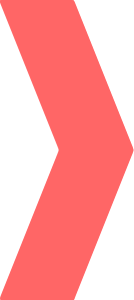 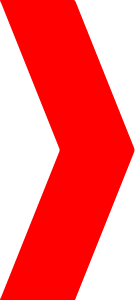 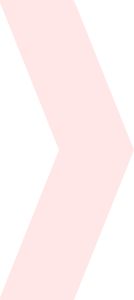 Sertraline: SSRI
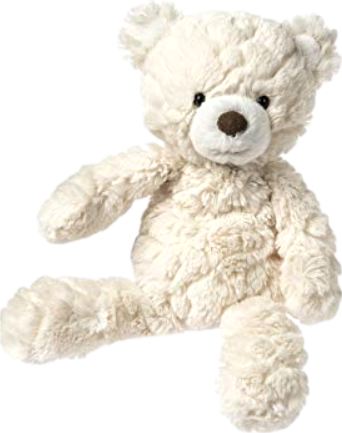 increased levels 
of 2D6 substrates
(at high dose)
may improve energy, motivation, and concentration
(in theory)
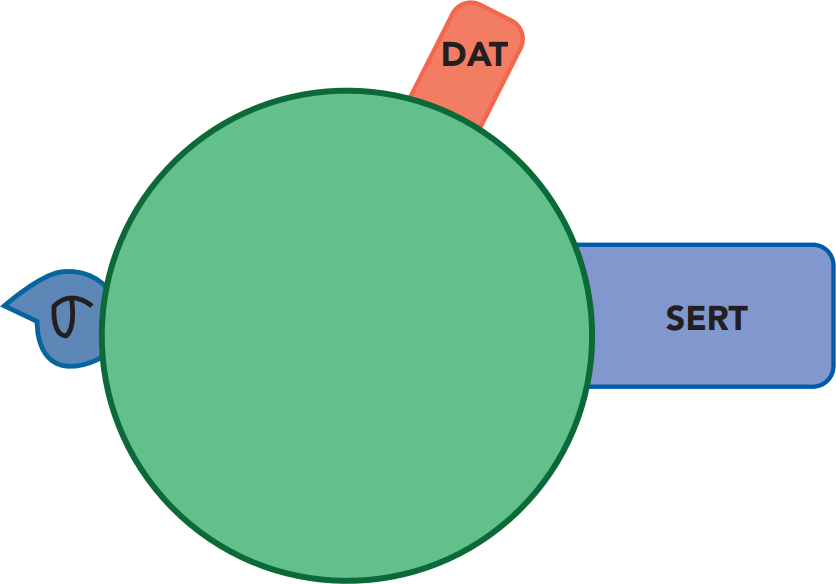 minor sensitive substrate (CYP2B6 & CYP2C19)
CYP inHibitor (weak)
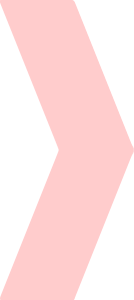 Dopamine reuptake inhibitor
sertraline
ZOLOFT
Antidepressant and anxiolytic effects, sexual dysfunction
binds sigma-1 receptors
Serotonin reuptake inhibitor
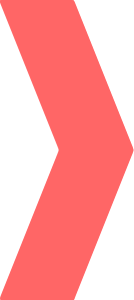 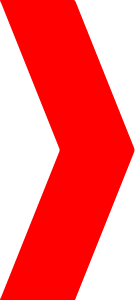 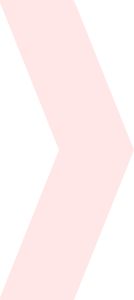 Sertraline: SSRI
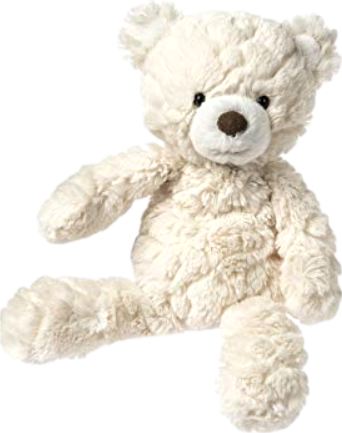 increased levels 
of 2D6 substrates
(at high dose)
may improve energy, motivation, and concentration
(in theory)
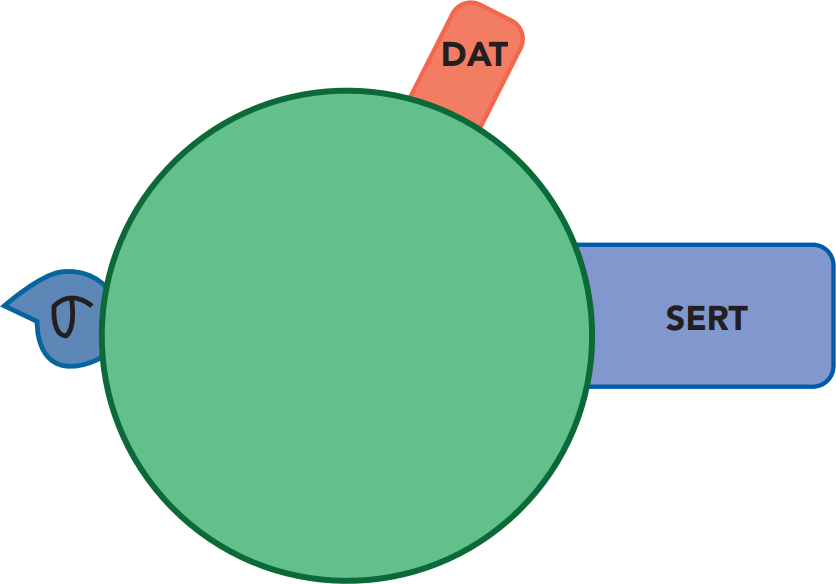 minor sensitive substrate (CYP2B6 & CYP2C19)
CYP inHibitor (weak)
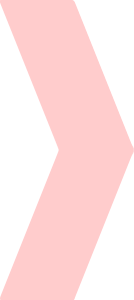 Dopamine reuptake inhibitor
sertraline
ZOLOFT
Antidepressant and anxiolytic effects, sexual dysfunction
anxiolytic actions and may be beneficial in psychotic depression
(in theory)
binds sigma-1 receptors
Serotonin reuptake inhibitor
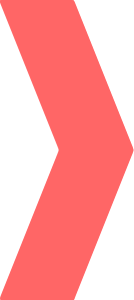 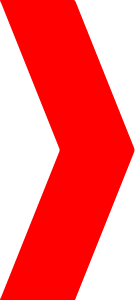 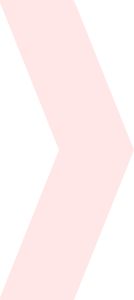 Sertraline (ZOLOFT)
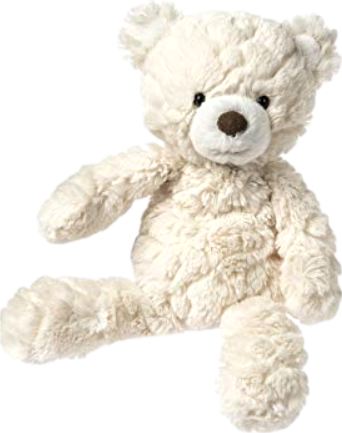 may improve energy, motivation, and concentration
(in theory)
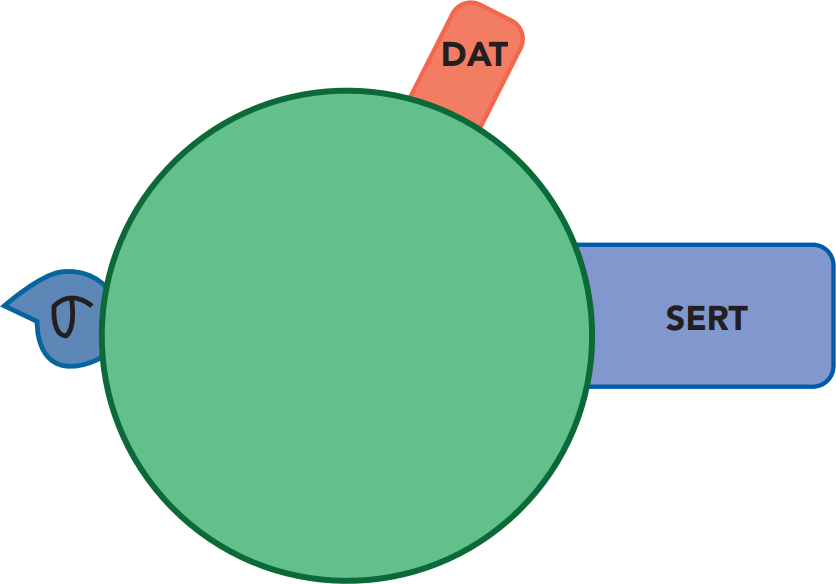 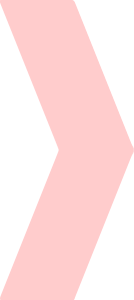 Dopamine reuptake inhibitor
sertraline
ZOLOFT
Antidepressant and anxiolytic effects, sexual dysfunction
anxiolytic actions and may be beneficial in psychotic depression
(in theory)
binds sigma-1 receptors
Serotonin reuptake inhibitor
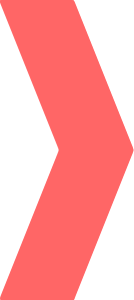 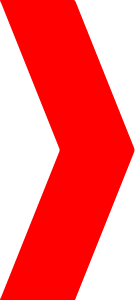 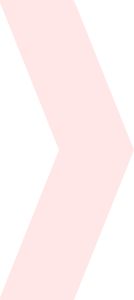 Sertraline (ZOLOFT)
Reasonable 1st-line SSRI
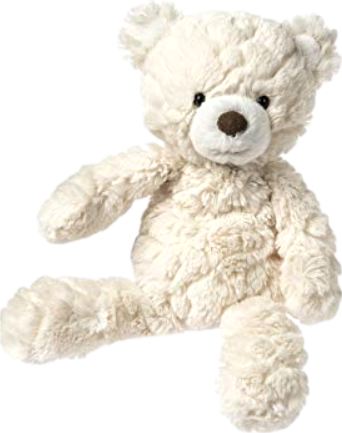 may improve energy, motivation, and concentration
(in theory)
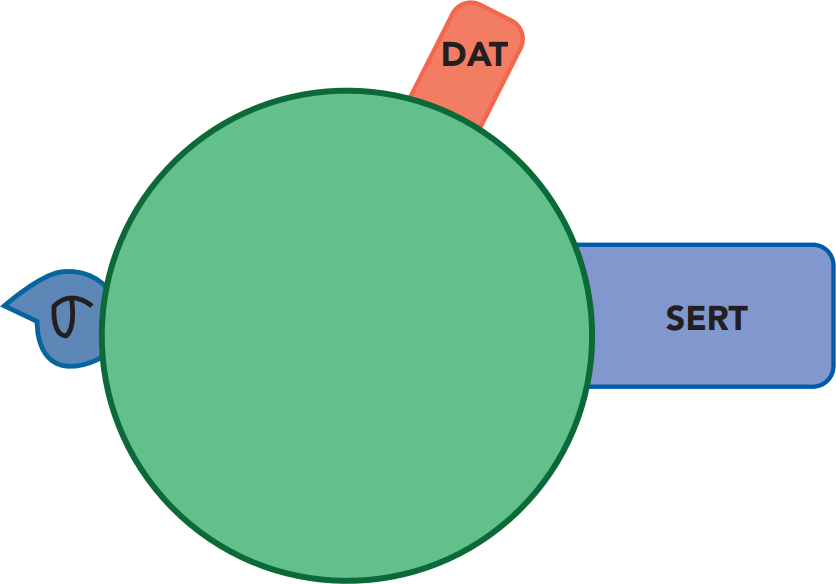 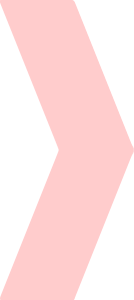 Dopamine reuptake inhibitor
sertraline
ZOLOFT
Antidepressant and anxiolytic effects, sexual dysfunction
anxiolytic actions and may be beneficial in psychotic depression
(in theory)
binds sigma-1 receptors
Serotonin reuptake inhibitor
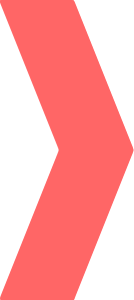 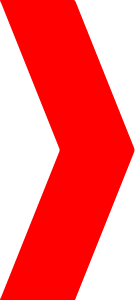 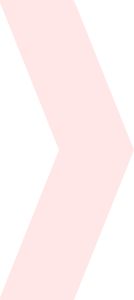 Sertraline (ZOLOFT)
Reasonable 1st-line SSRI
More GI side effects (e.g., diarrhea)
“so-soft”
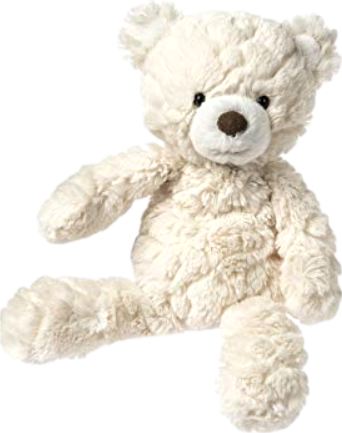 may improve energy, motivation, and concentration
(in theory)
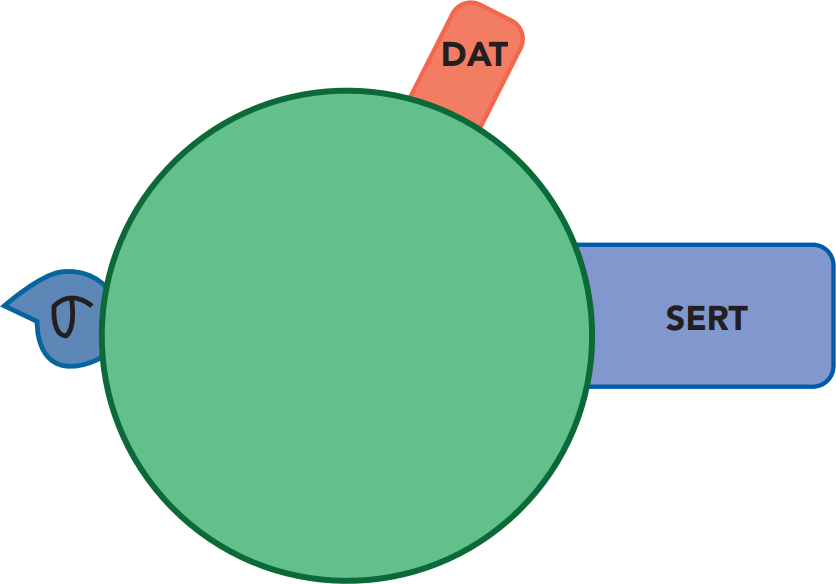 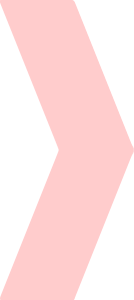 Dopamine reuptake inhibitor
sertraline
ZOLOFT
Antidepressant and anxiolytic effects, sexual dysfunction
anxiolytic actions and may be beneficial in psychotic depression
(in theory)
binds sigma-1 receptors
Serotonin reuptake inhibitor
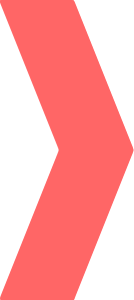 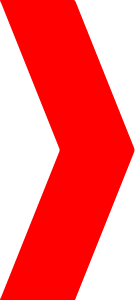 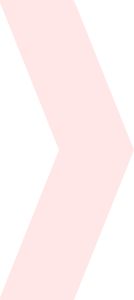 Escitalopram vs Sertraline
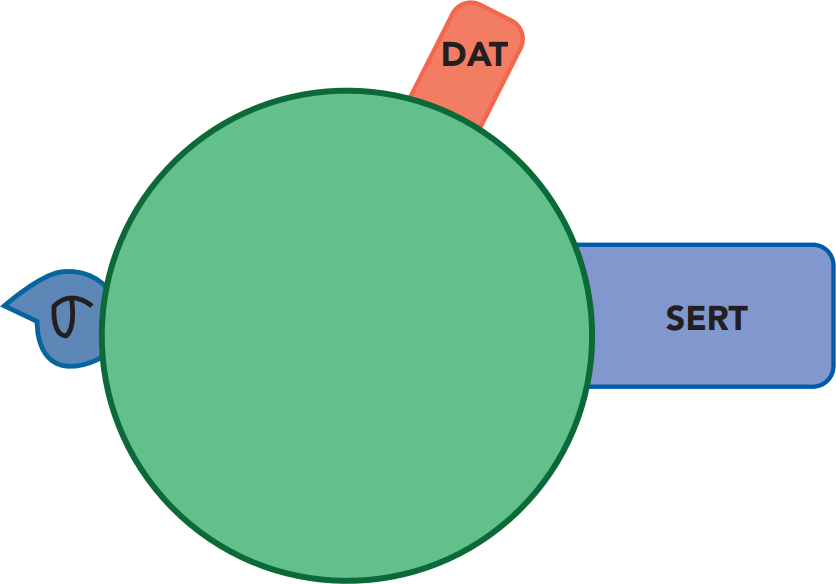 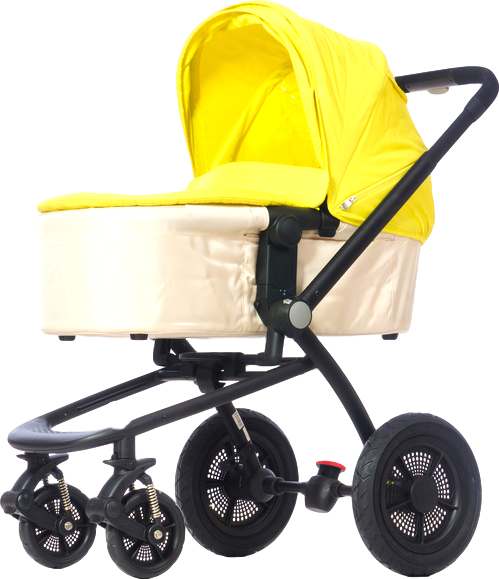 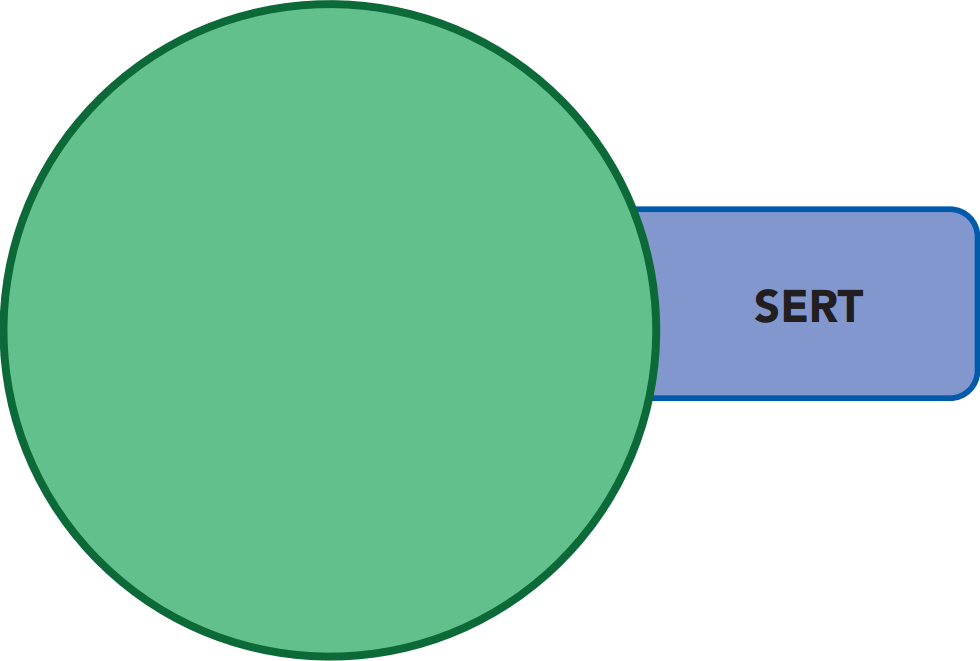 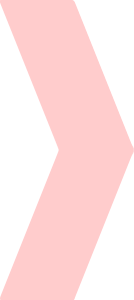 escitalopram
LEXAPRO
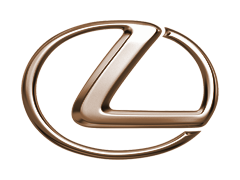 sertraline
ZOLOFT
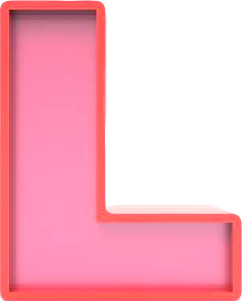 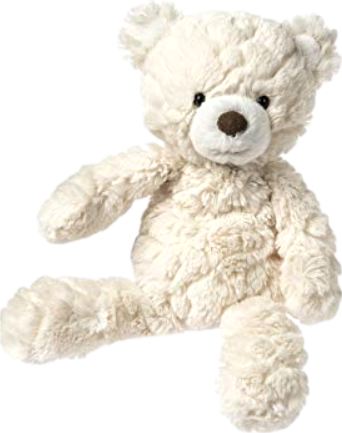 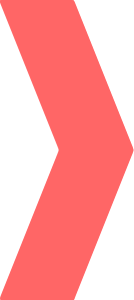 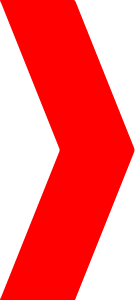 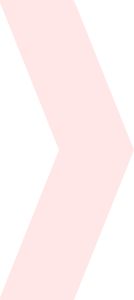 Escitalopram vs Sertraline
The two first-line SSRIs
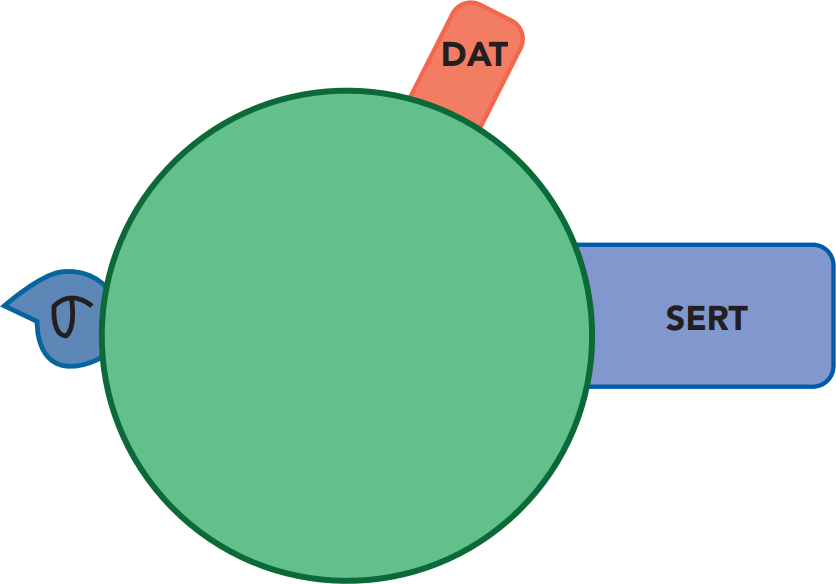 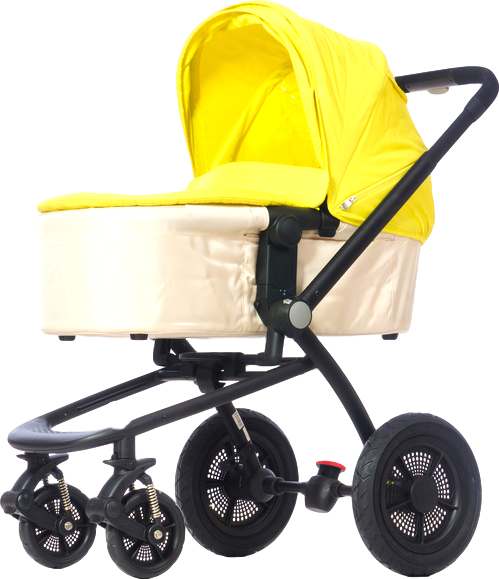 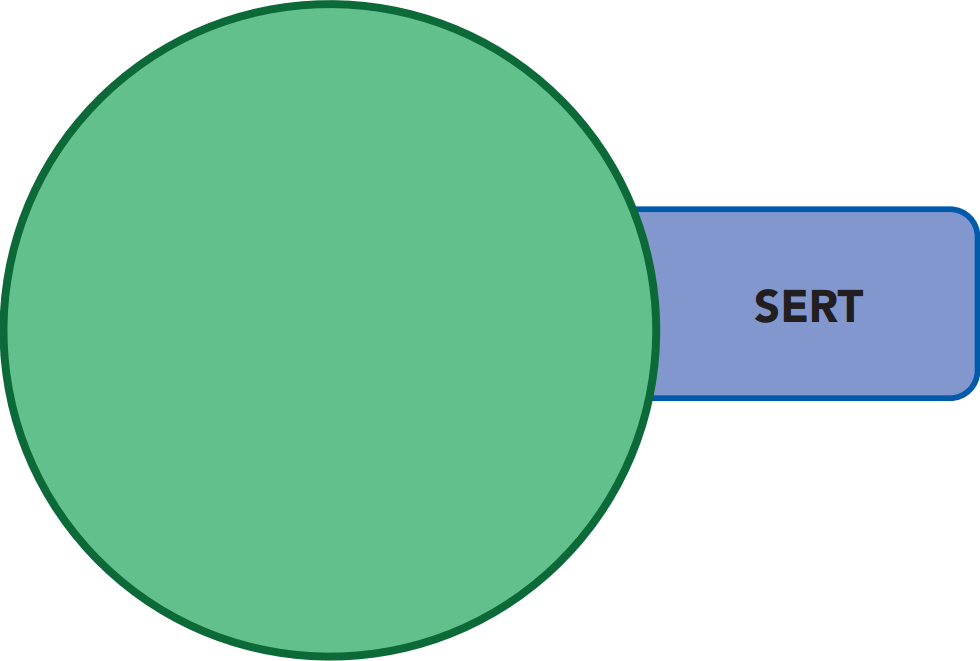 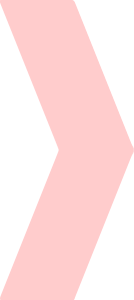 escitalopram
LEXAPRO
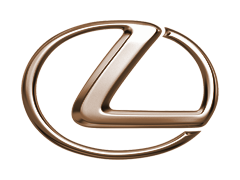 sertraline
ZOLOFT
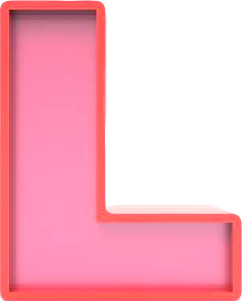 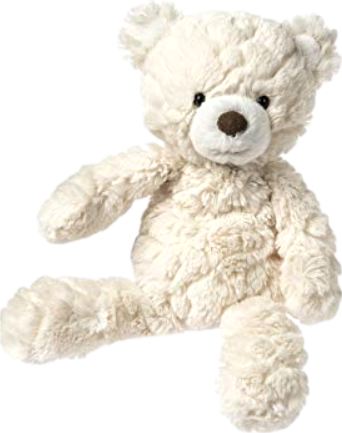 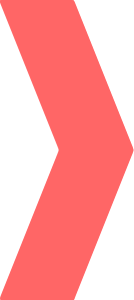 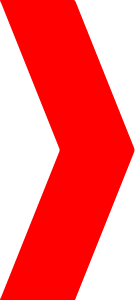 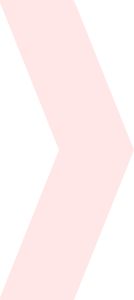 Escitalopram vs Sertraline
The two first-line SSRIs
Clinically significant differences are minimal
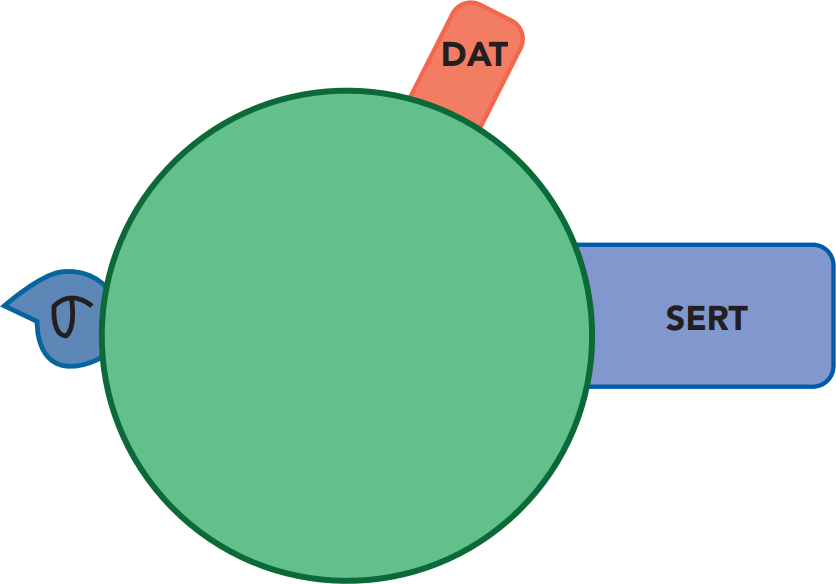 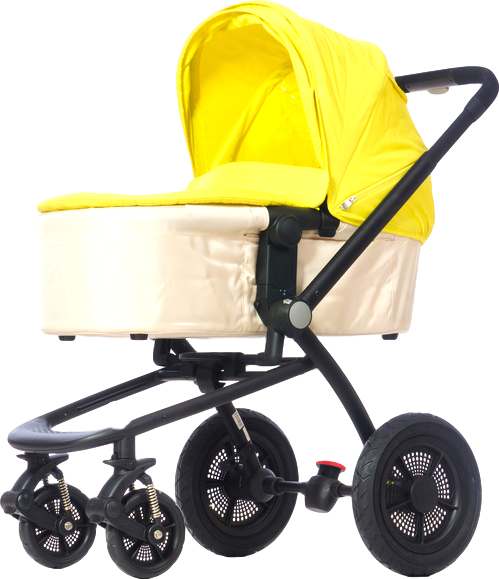 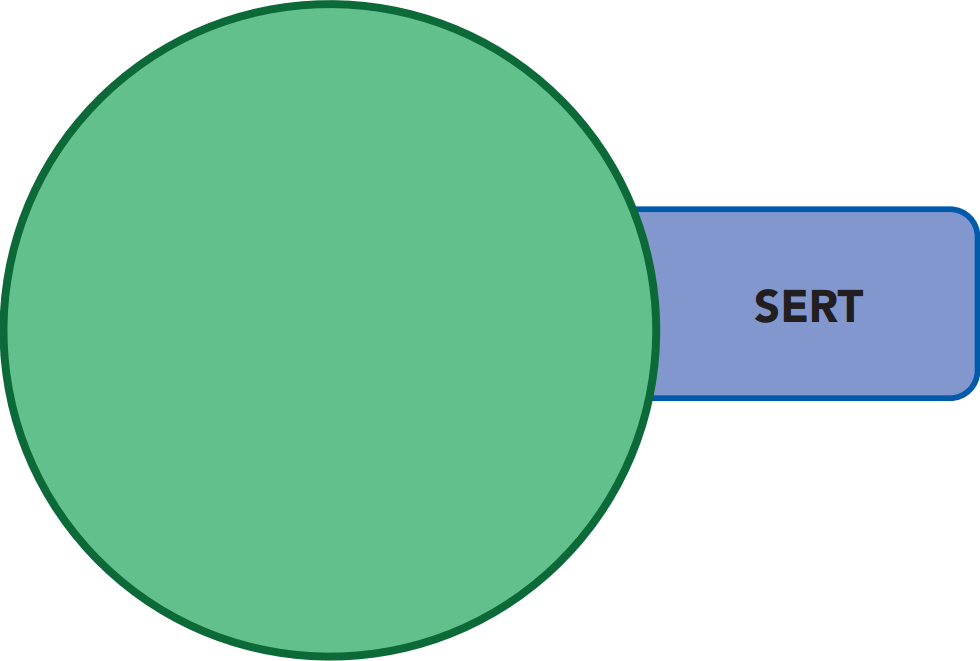 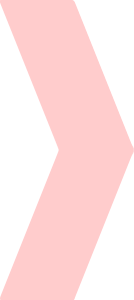 escitalopram
LEXAPRO
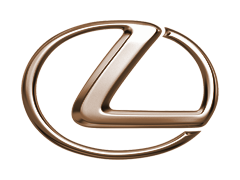 sertraline
ZOLOFT
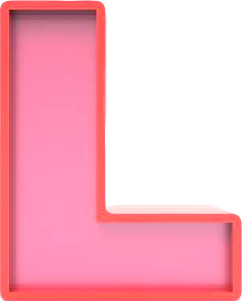 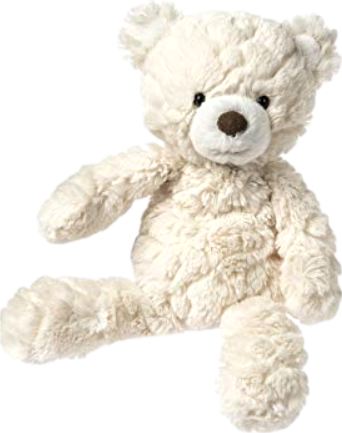 SSRIs
escitalopram
citalopram
fluoxetine
sertraline
SSRIs
escitalopram
citalopram
fluoxetine
sertraline
paroxetine
Paroxetine (PAXIL)
par OX e tine / PAX il              
“Pear rocks a teen (Paxil Rose)”
#64
1992
IR $3–$37 
ER $55–$140
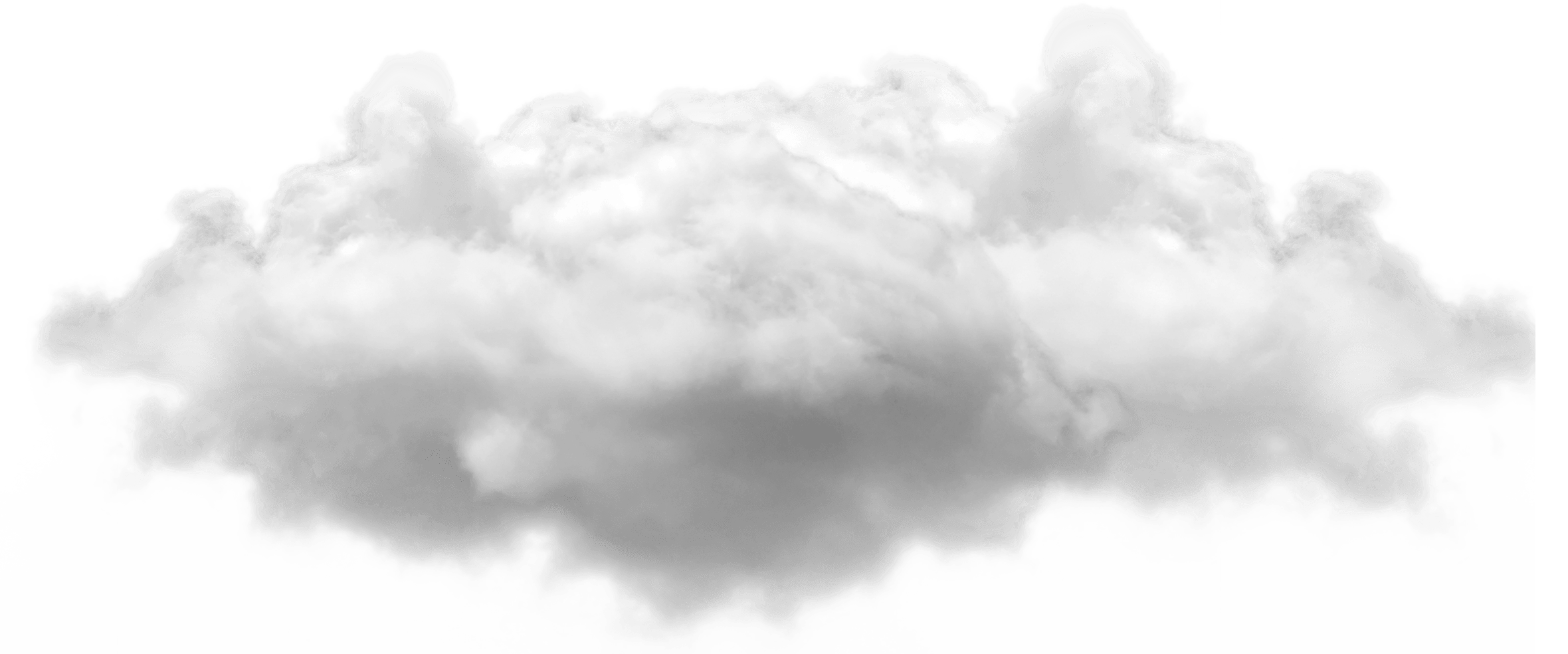 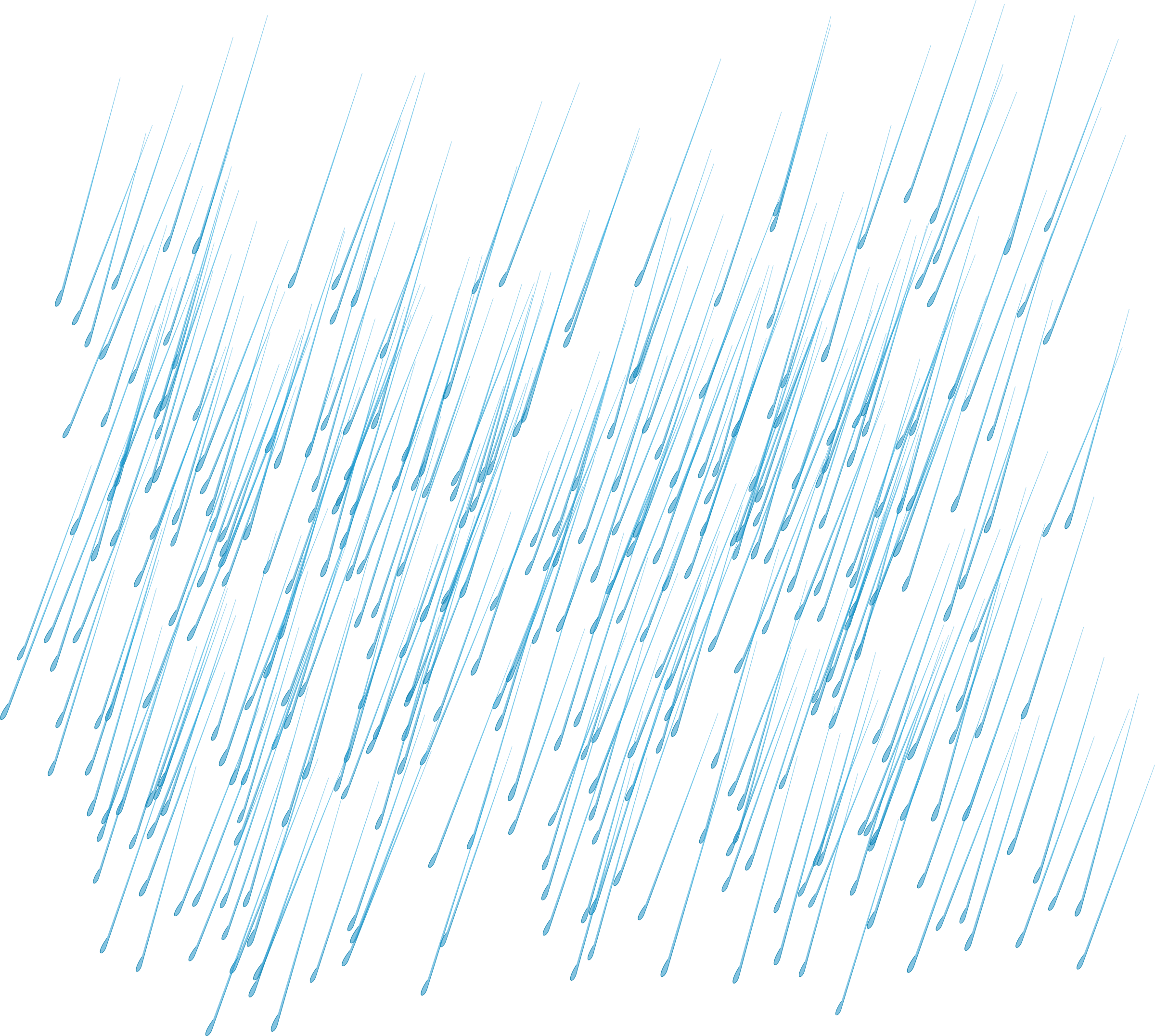 ❖ Antidepressant

❖ Selective serotonin reuptake 
     inhibitor (SSRI)
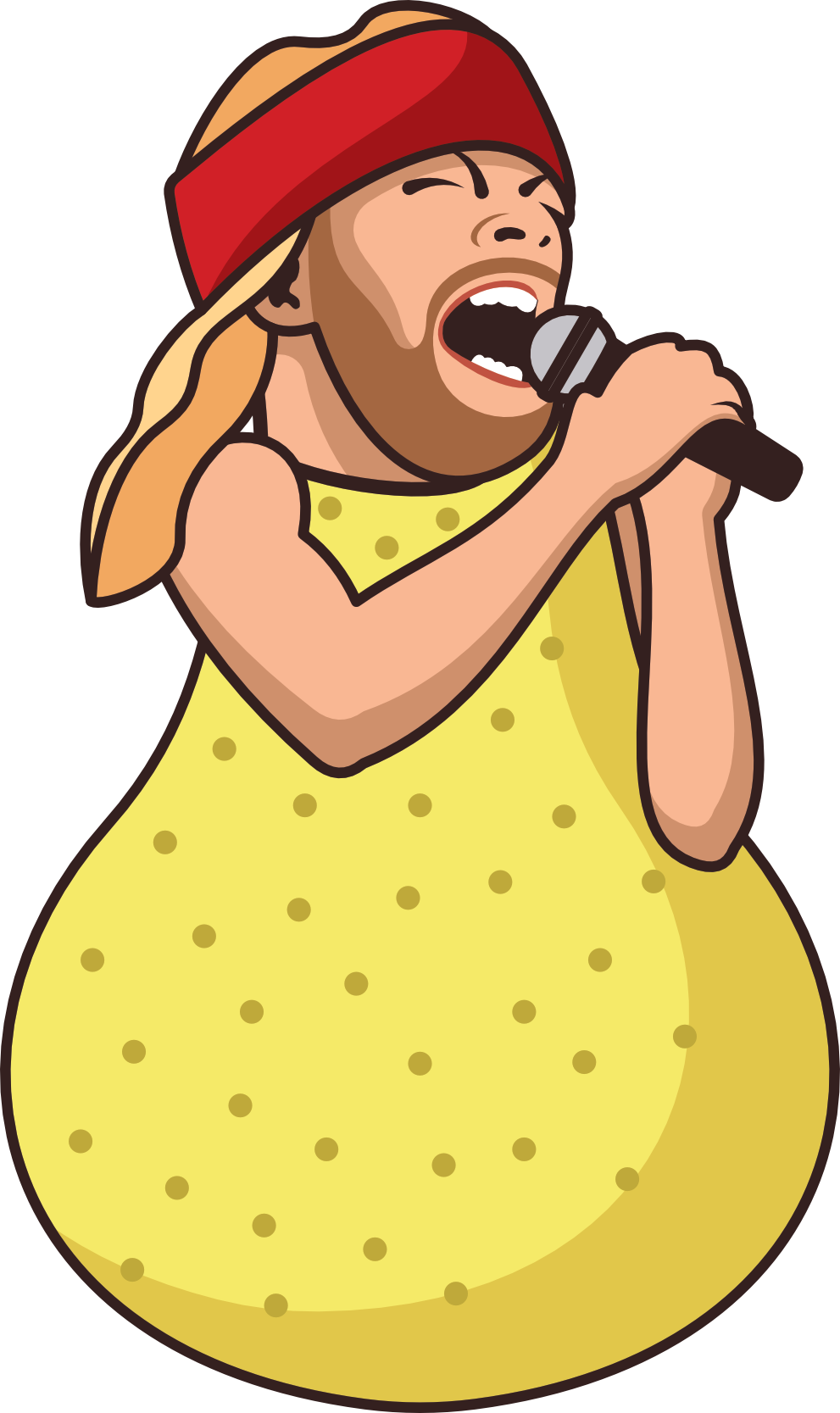 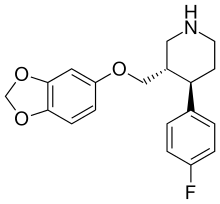 Among SSRIs, Paxil has a relatively short half-life of 21 hours.
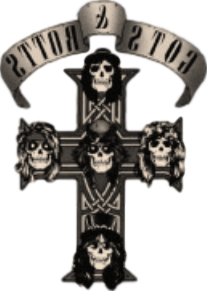 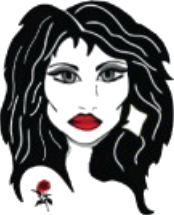 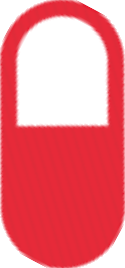 SSRI
short
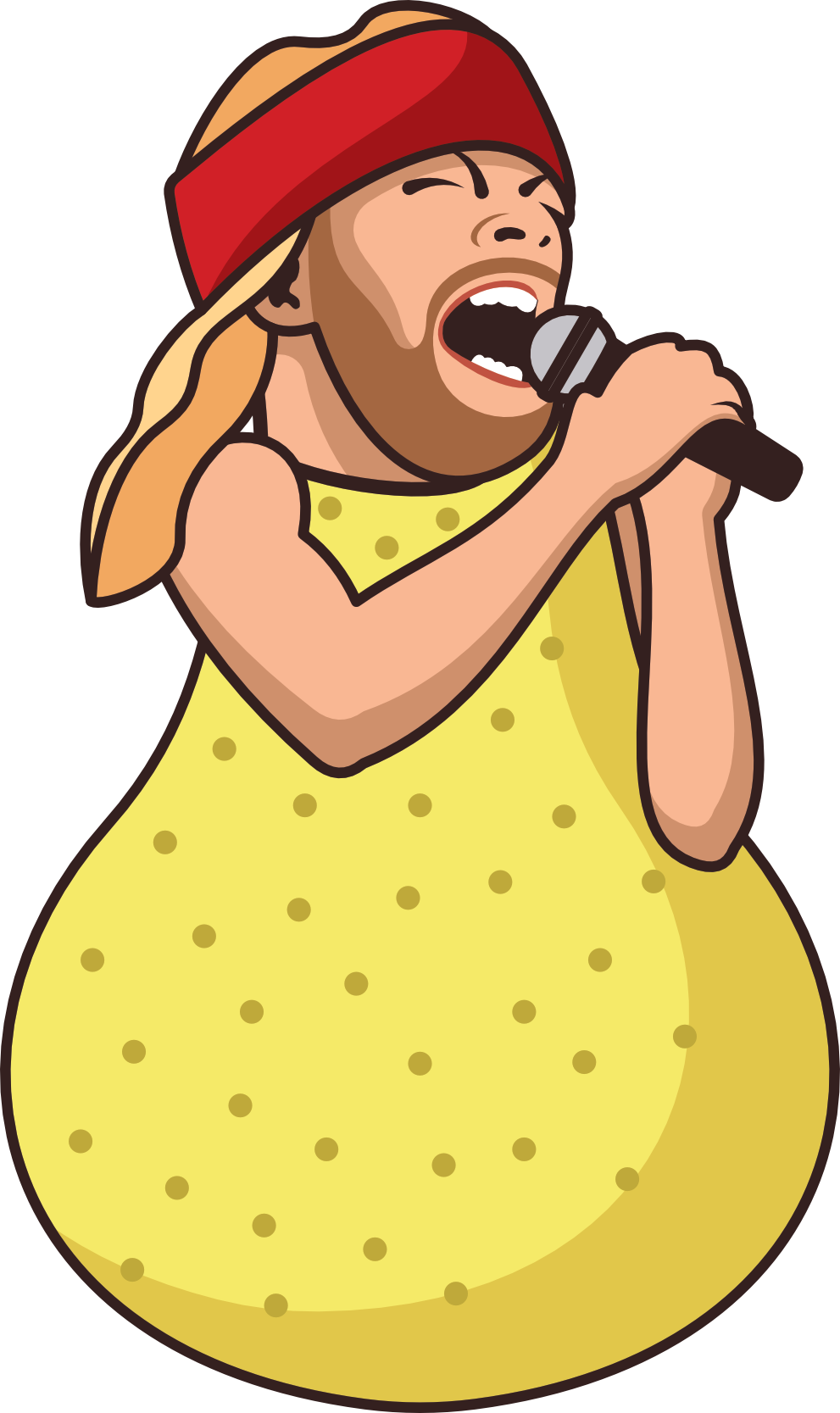 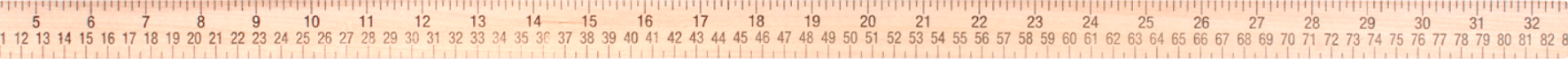 10
20
30
40
mg
ER12.5
25  
37.5
mg
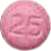 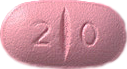 Axl Rose (Guns N' Roses)
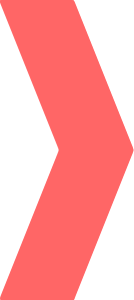 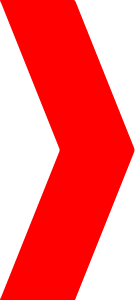 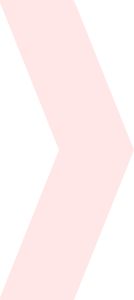 Paroxetine: SSRI
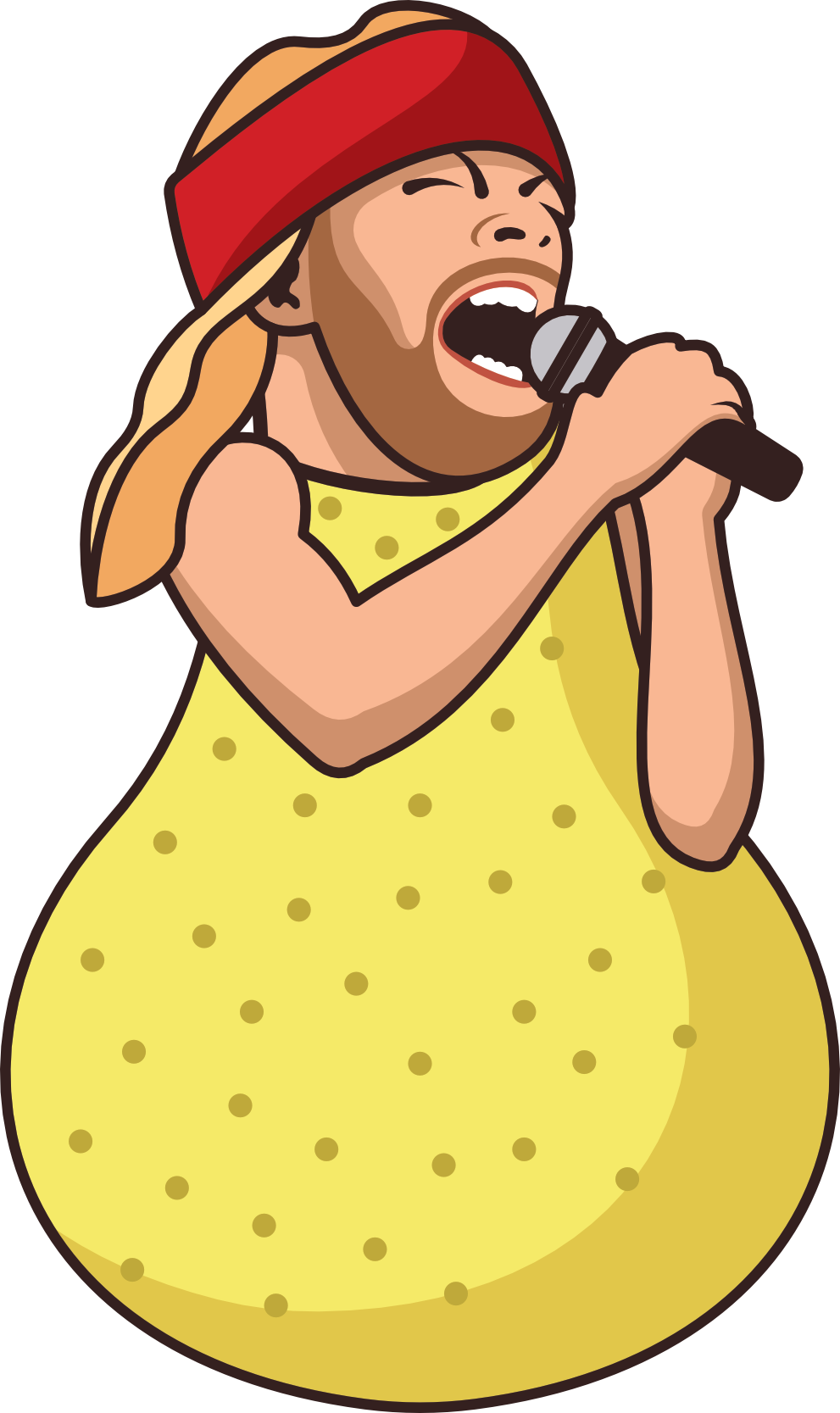 CYP
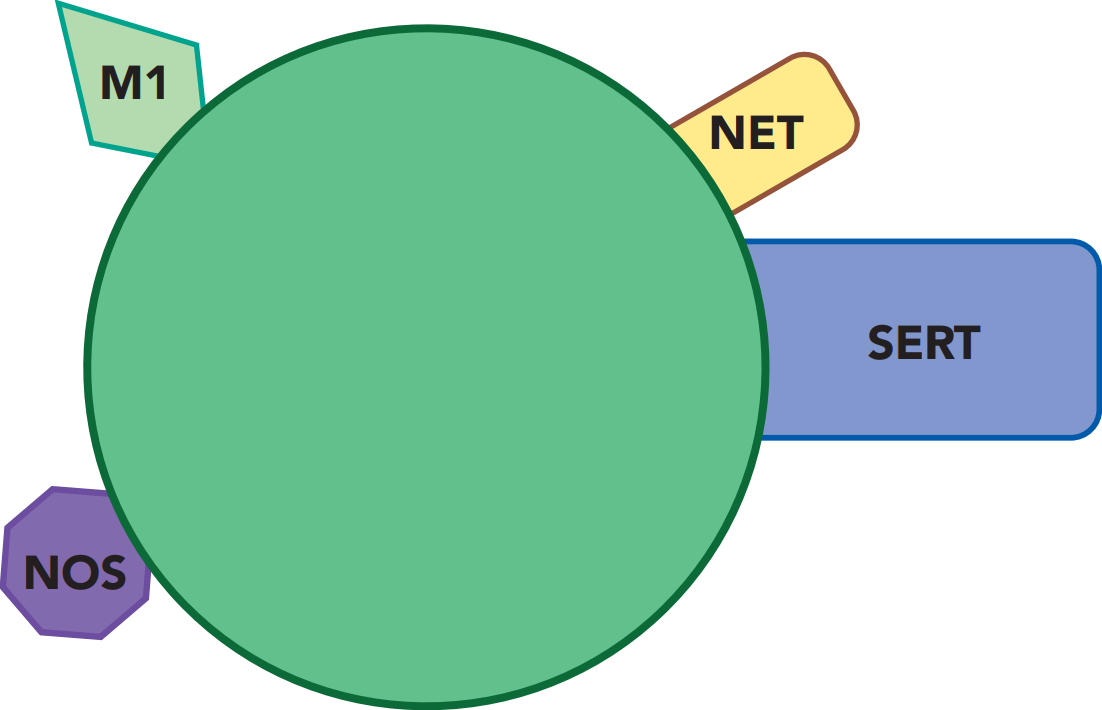 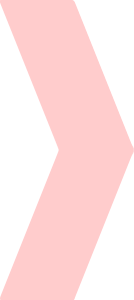 paroxetine
PAXIL
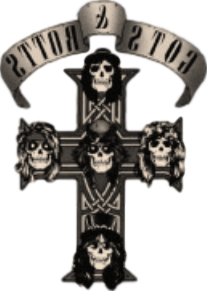 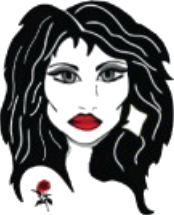 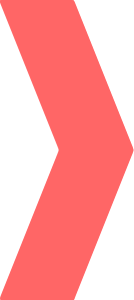 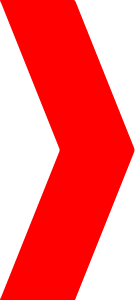 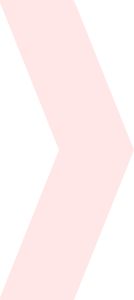 Paroxetine: SSRI
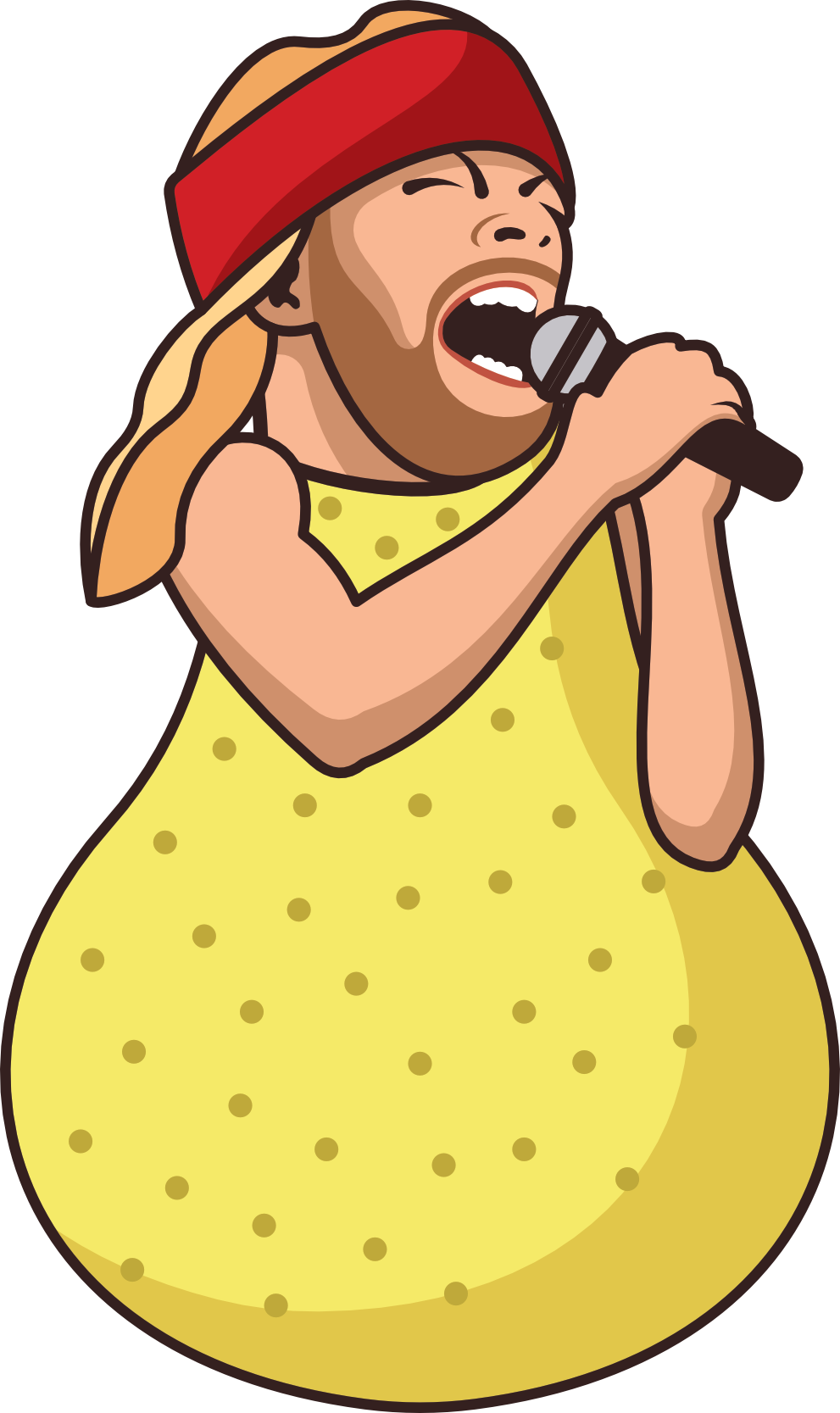 CYP
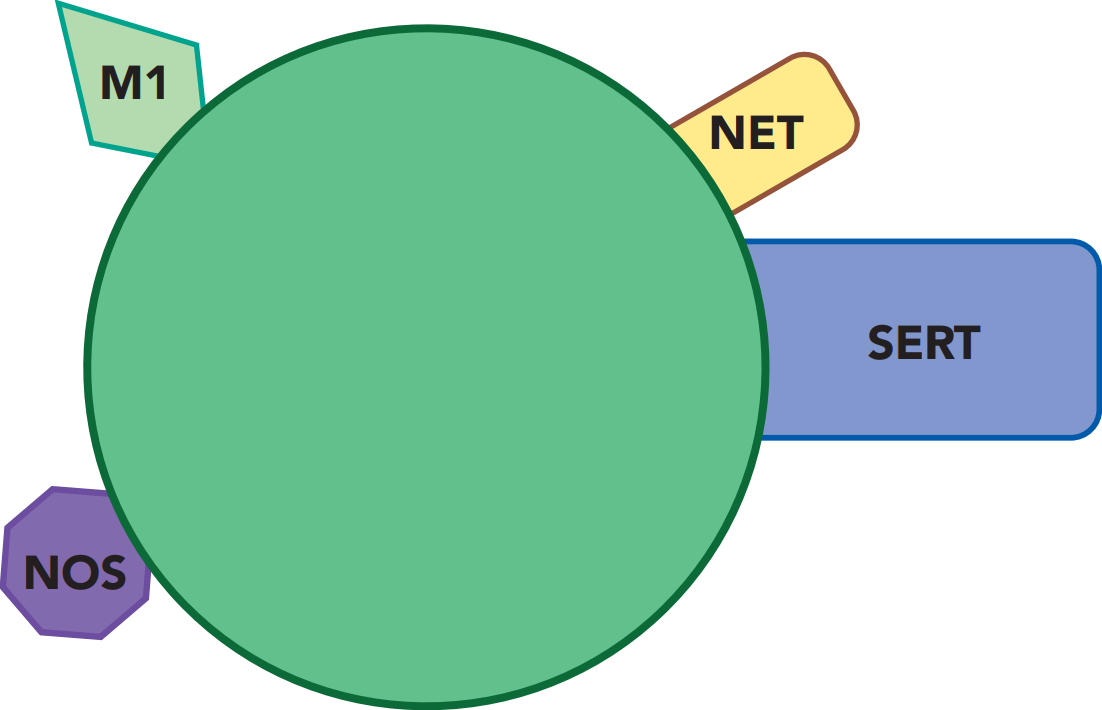 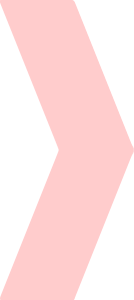 paroxetine
PAXIL
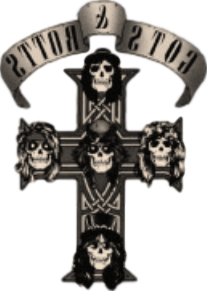 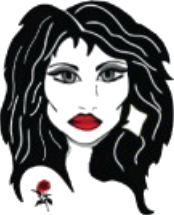 Serotonin reuptake inhibitor
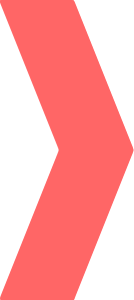 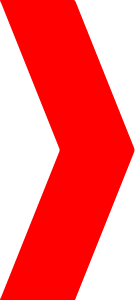 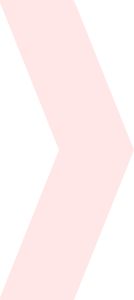 Paroxetine: SSRI
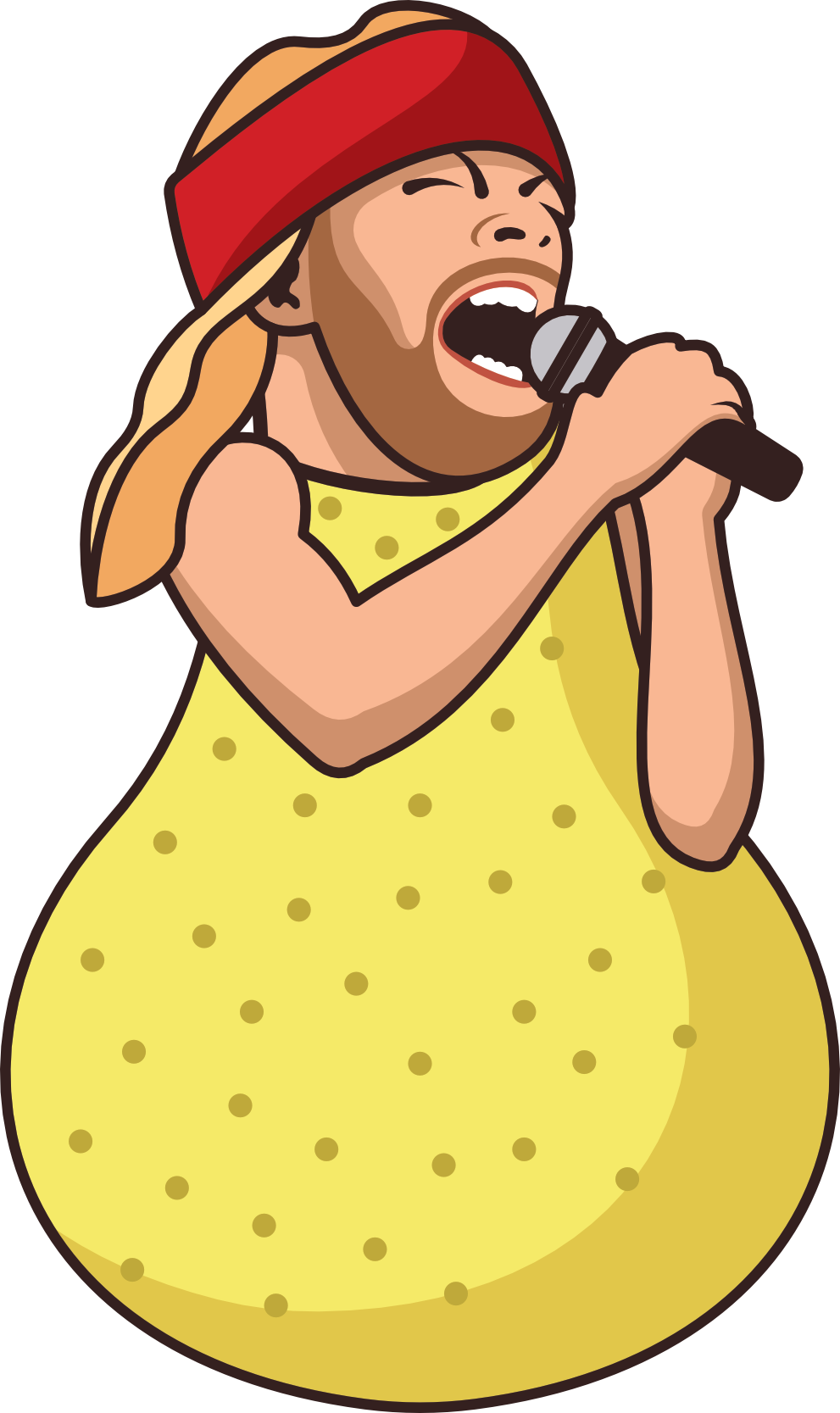 CYP
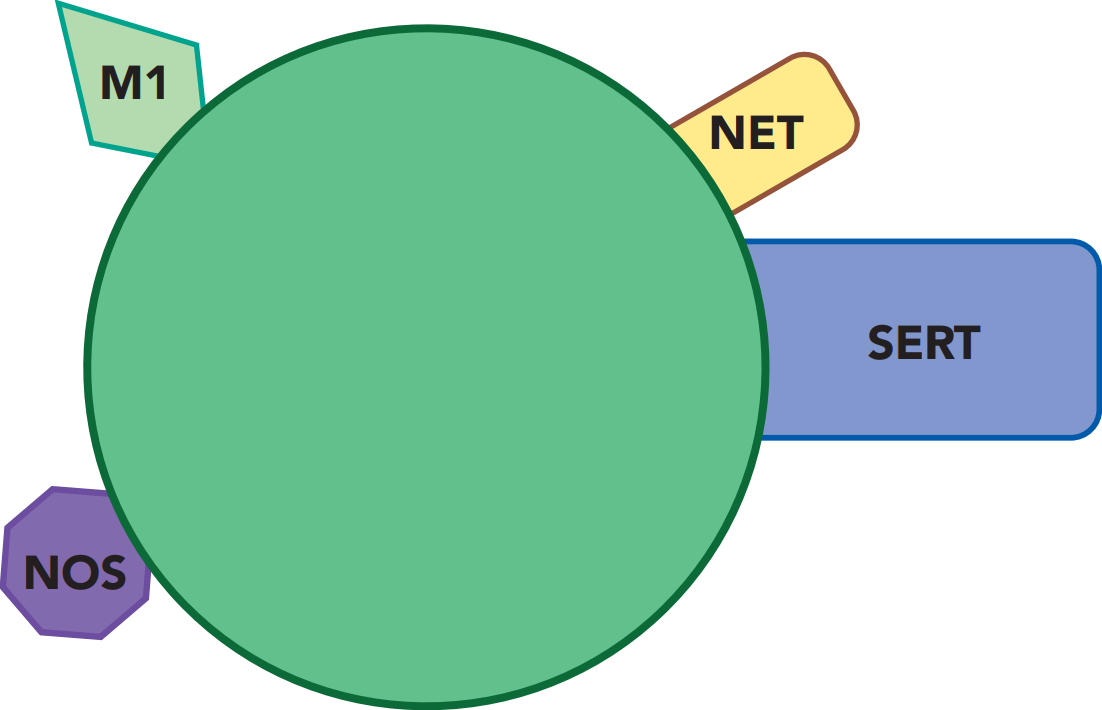 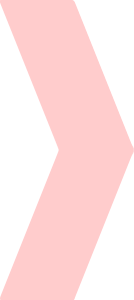 paroxetine
PAXIL
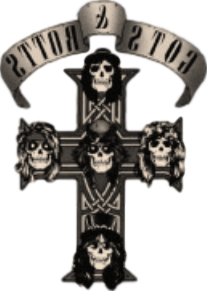 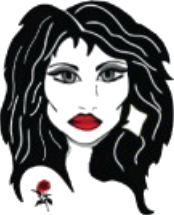 Antidepressant and anxiolytic effects, sexual dysfunction
Serotonin reuptake inhibitor
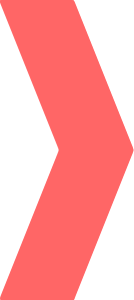 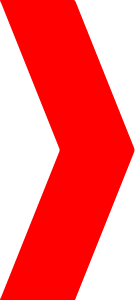 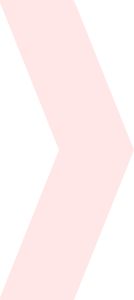 Paroxetine: SSRI
CYP 
inHibitor
(strong)
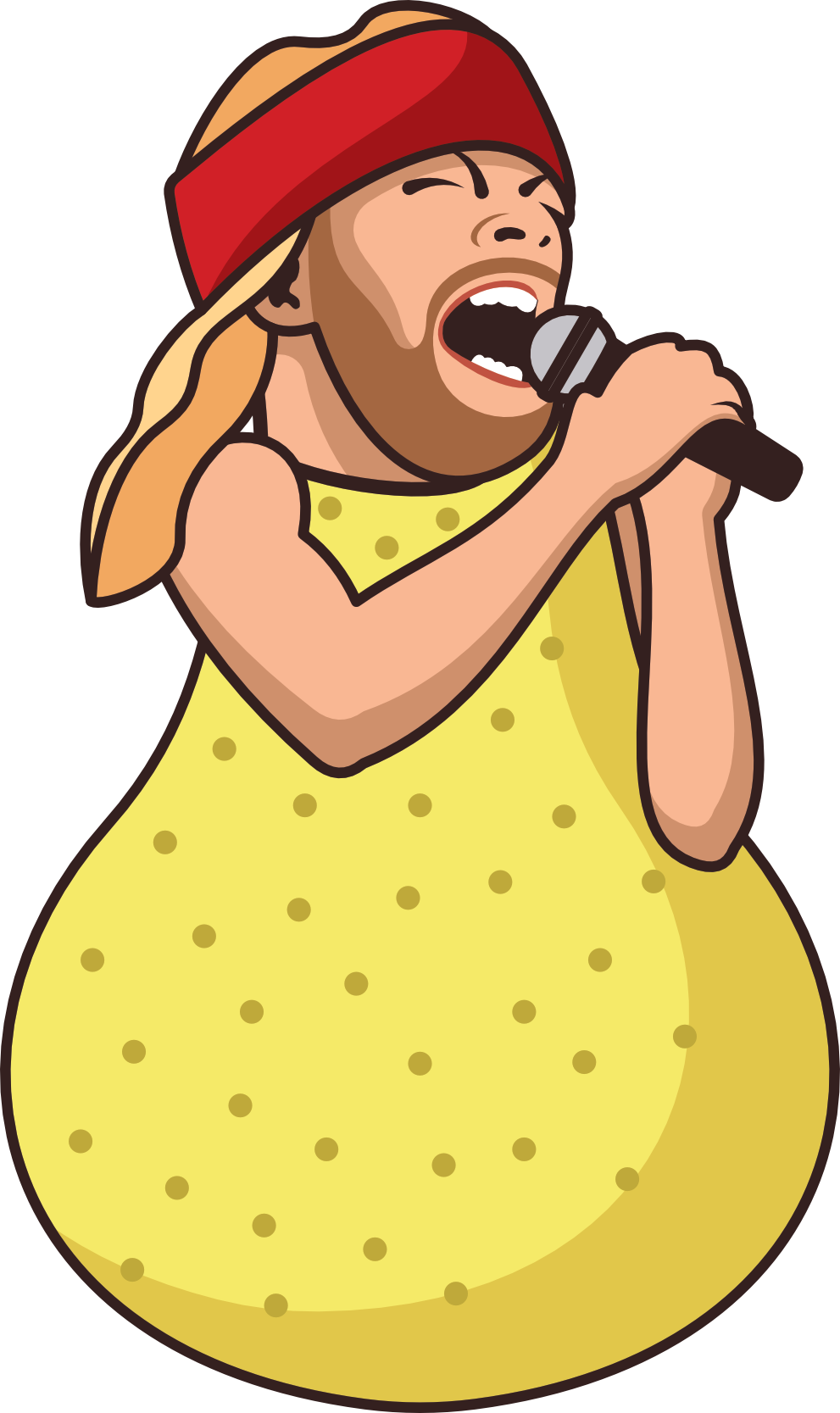 CYP
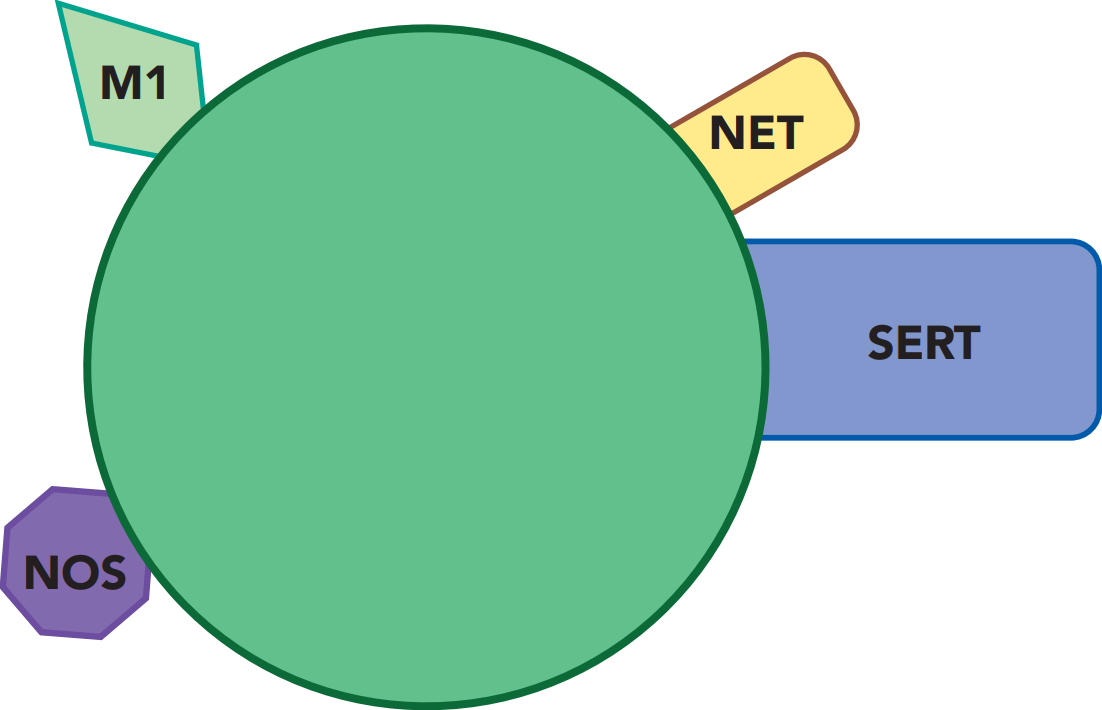 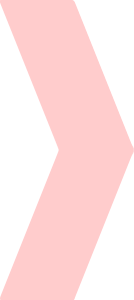 paroxetine
PAXIL
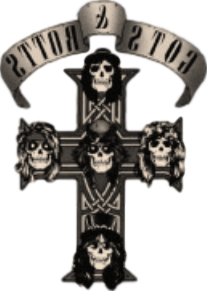 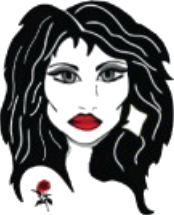 Antidepressant and anxiolytic effects, sexual dysfunction
Serotonin reuptake inhibitor
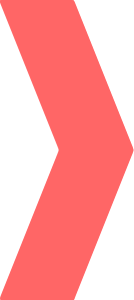 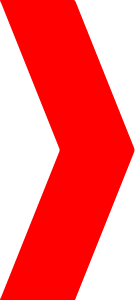 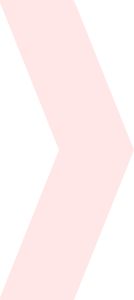 Paroxetine: SSRI
CYP 
inHibitor
(strong)
increases levels of CYP2D6 substrates
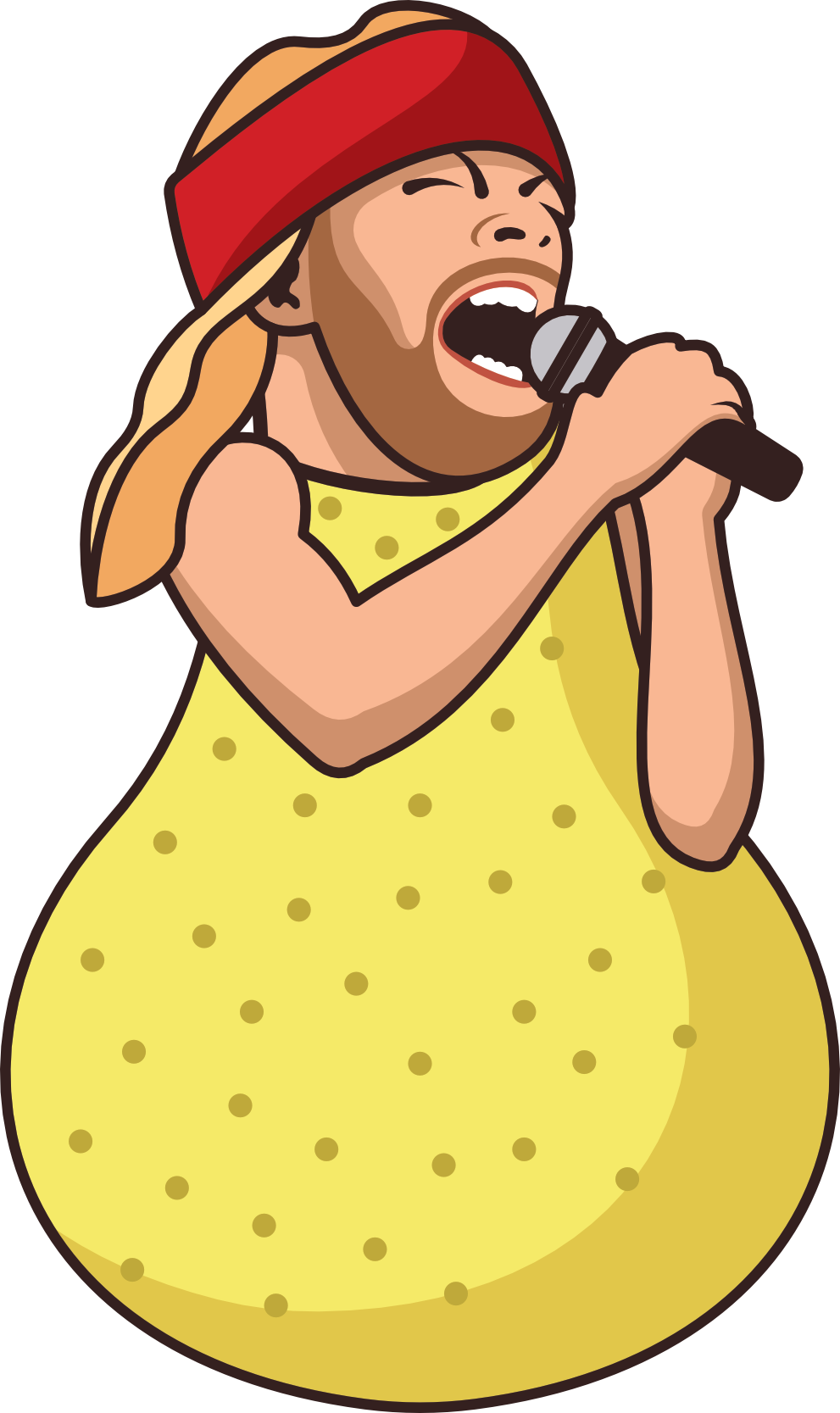 CYP
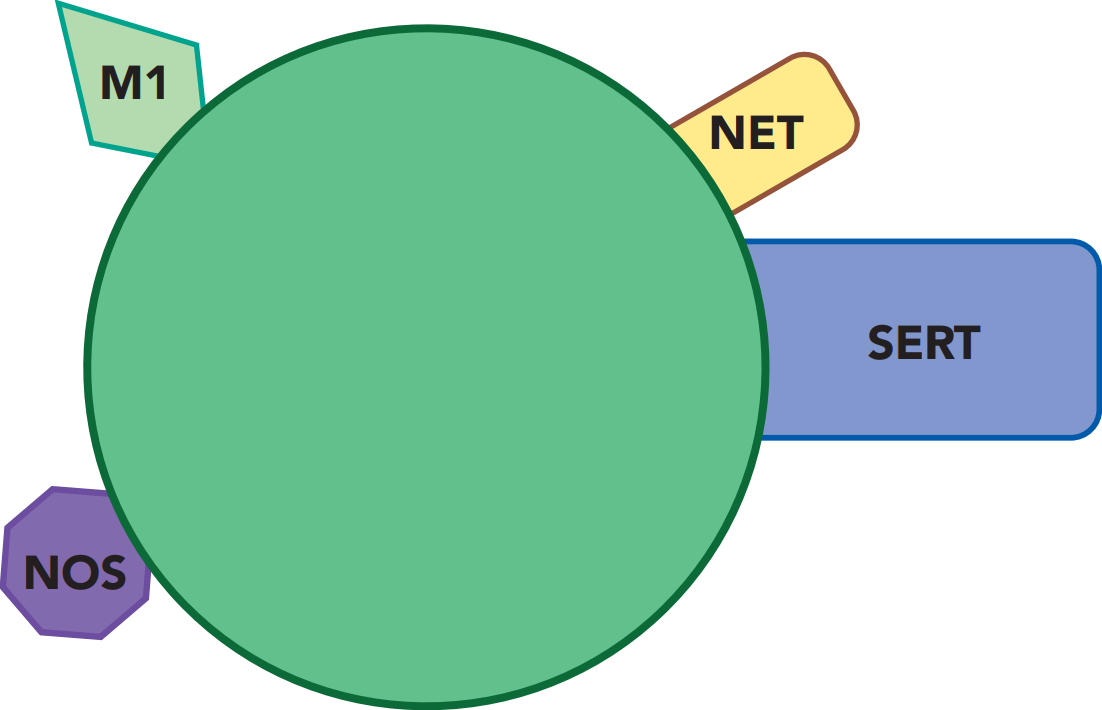 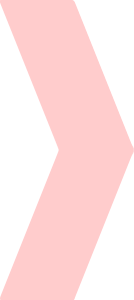 paroxetine
PAXIL
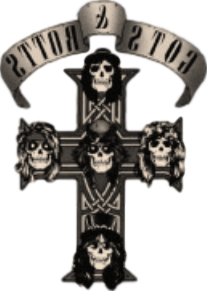 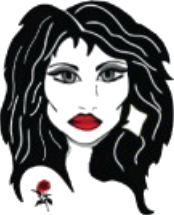 Antidepressant and anxiolytic effects, sexual dysfunction
Serotonin reuptake inhibitor
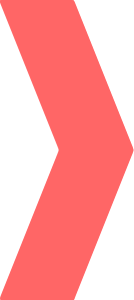 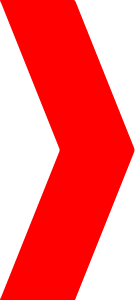 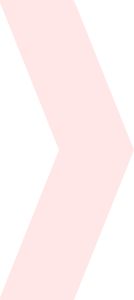 Paroxetine: SSRI
CYP 
inHibitor
(strong)
increases levels of CYP2D6 substrates
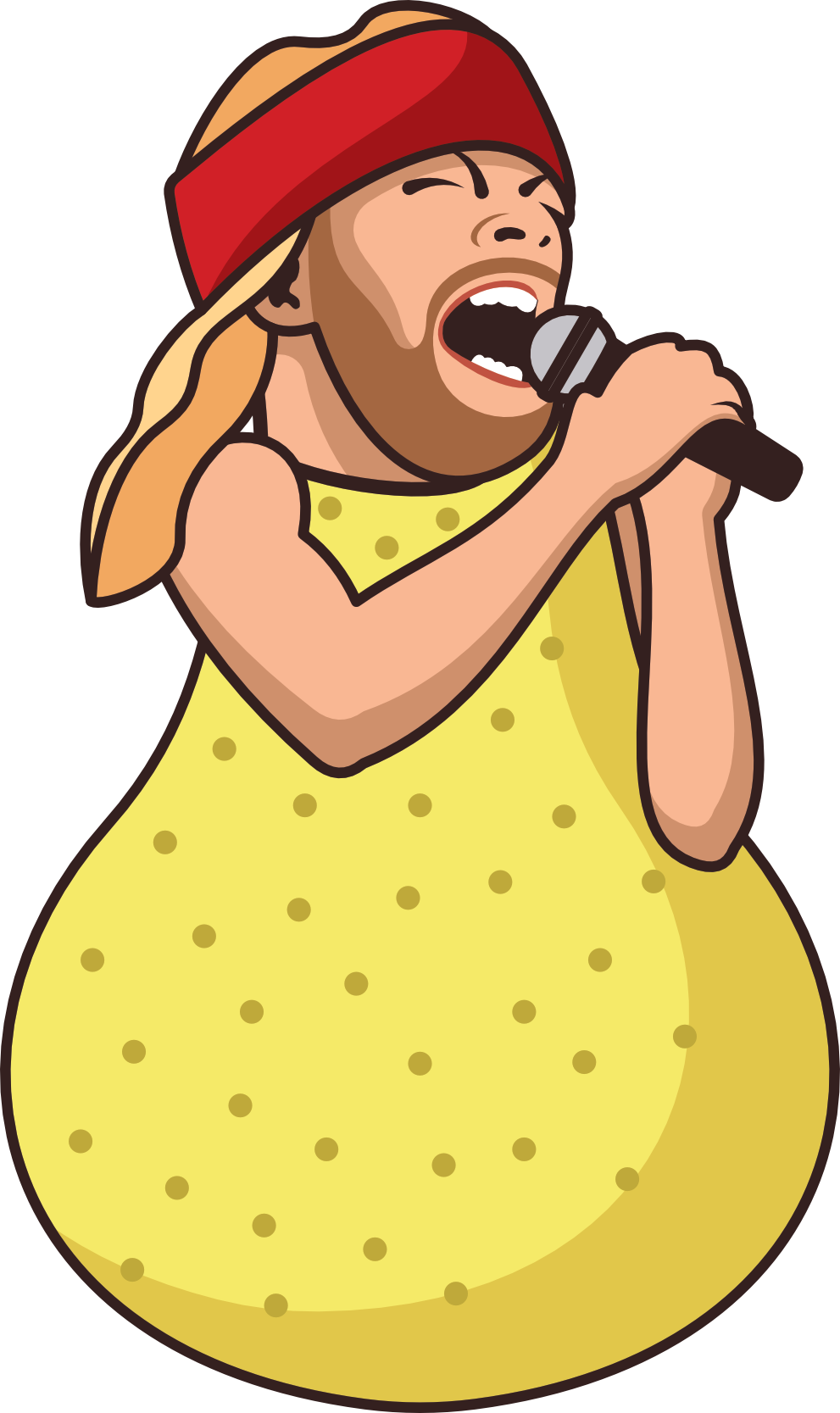 CYP
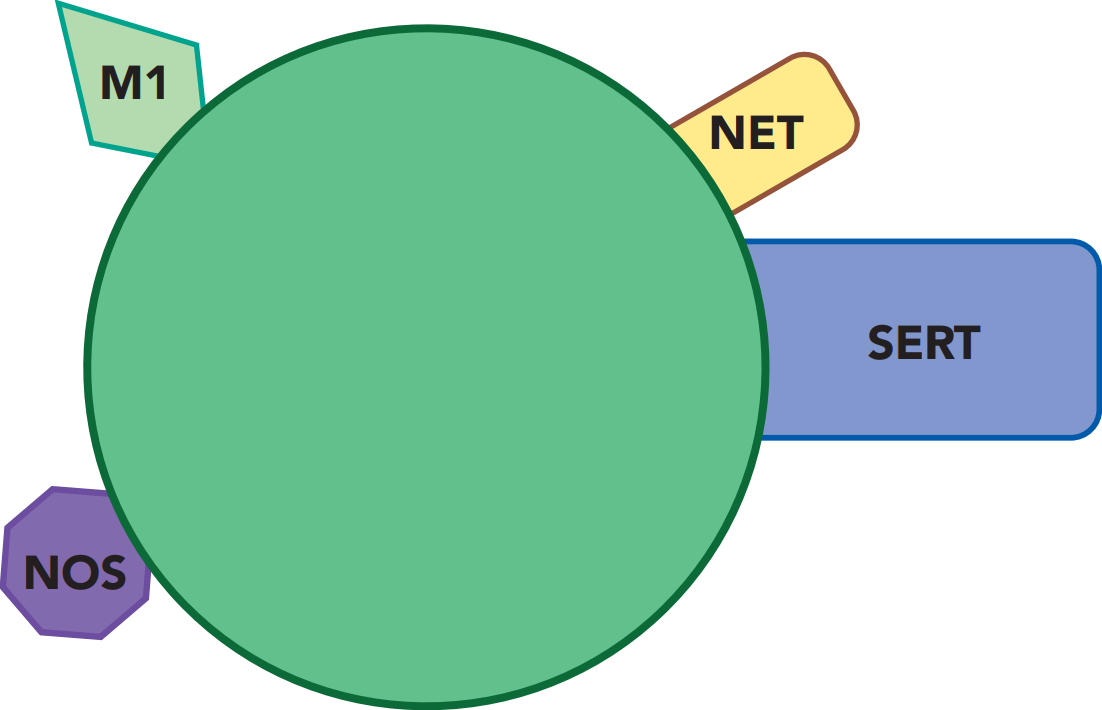 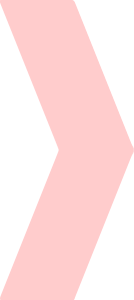 anticholinergic (mild)
constipation, 
dry mouth, 
impaired cognition
paroxetine
PAXIL
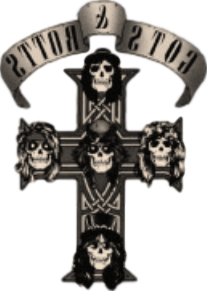 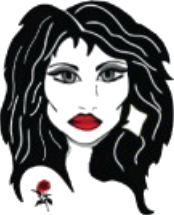 Antidepressant and anxiolytic effects, sexual dysfunction
Serotonin reuptake inhibitor
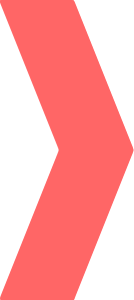 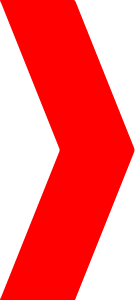 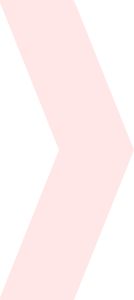 Paroxetine: SSRI
CYP 
inHibitor
(strong)
increases levels of CYP2D6 substrates
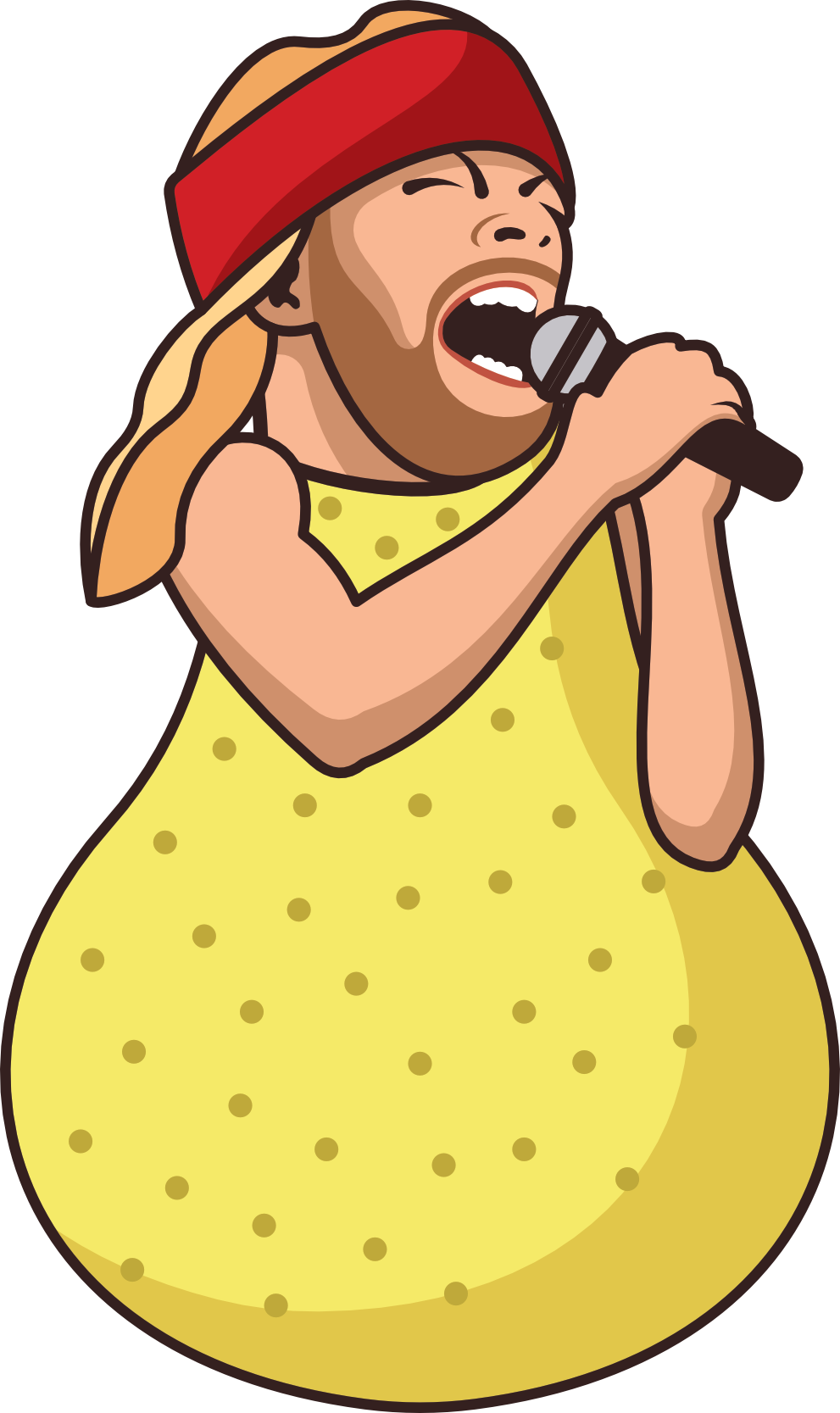 CYP
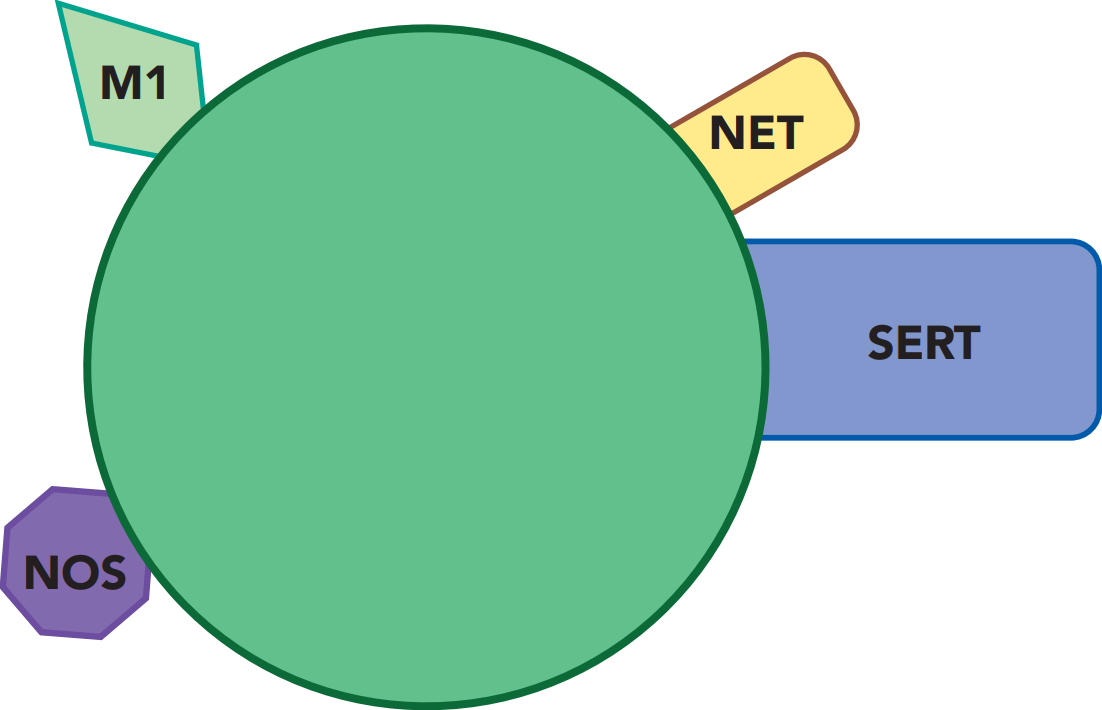 Norepinephrine reuptake inhibitor (weak)
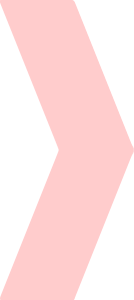 anticholinergic (mild)
constipation, 
dry mouth, 
impaired cognition
paroxetine
PAXIL
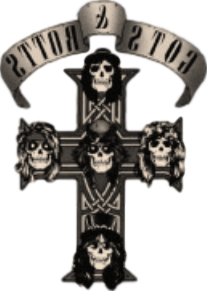 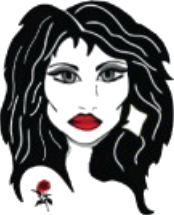 Antidepressant and anxiolytic effects, sexual dysfunction
Serotonin reuptake inhibitor
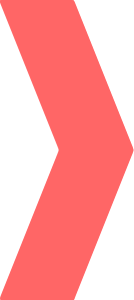 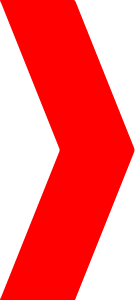 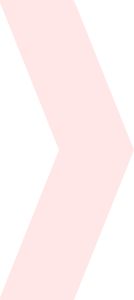 Paroxetine: SSRI
CYP 
inHibitor
(strong)
increases levels of CYP2D6 substrates
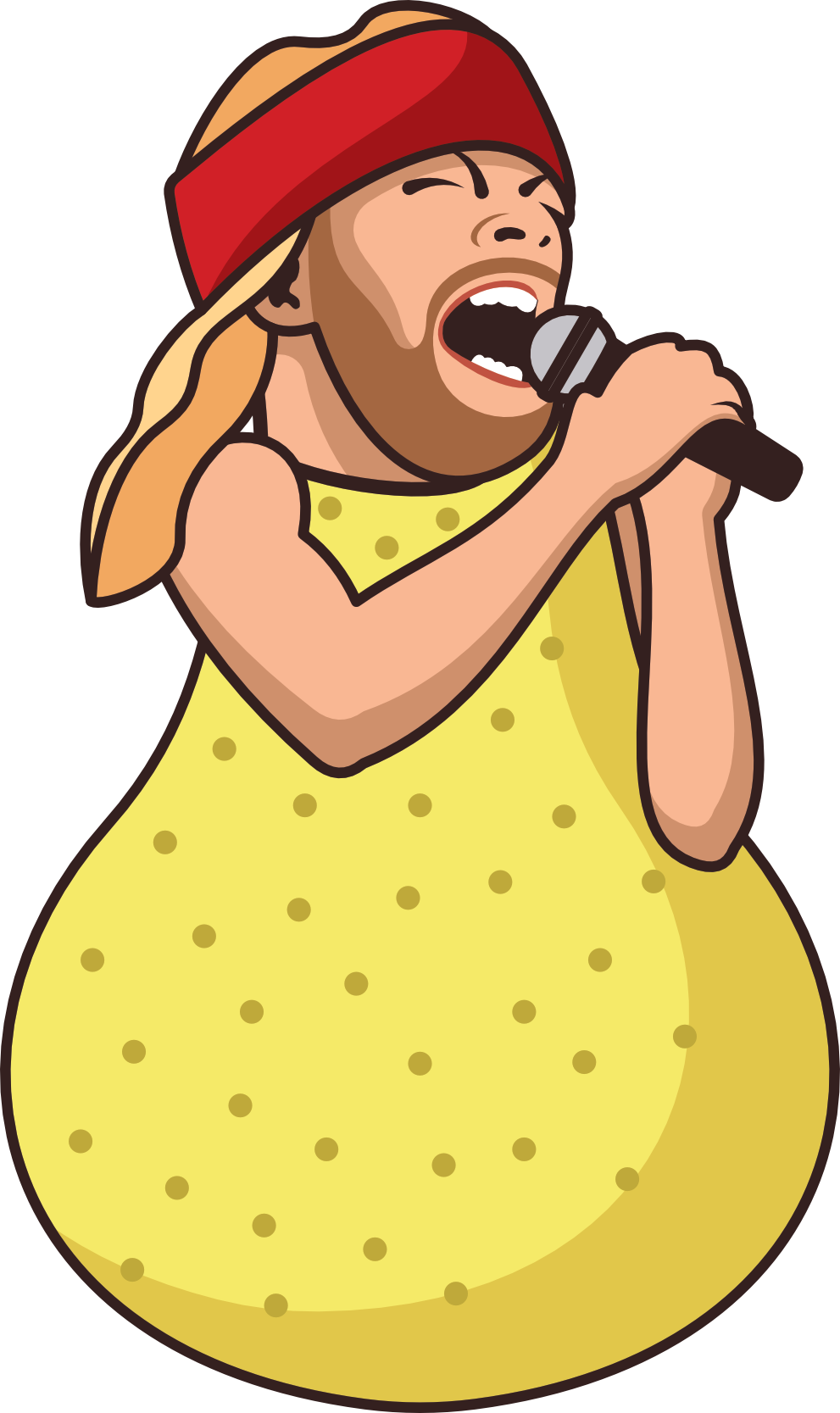 CYP
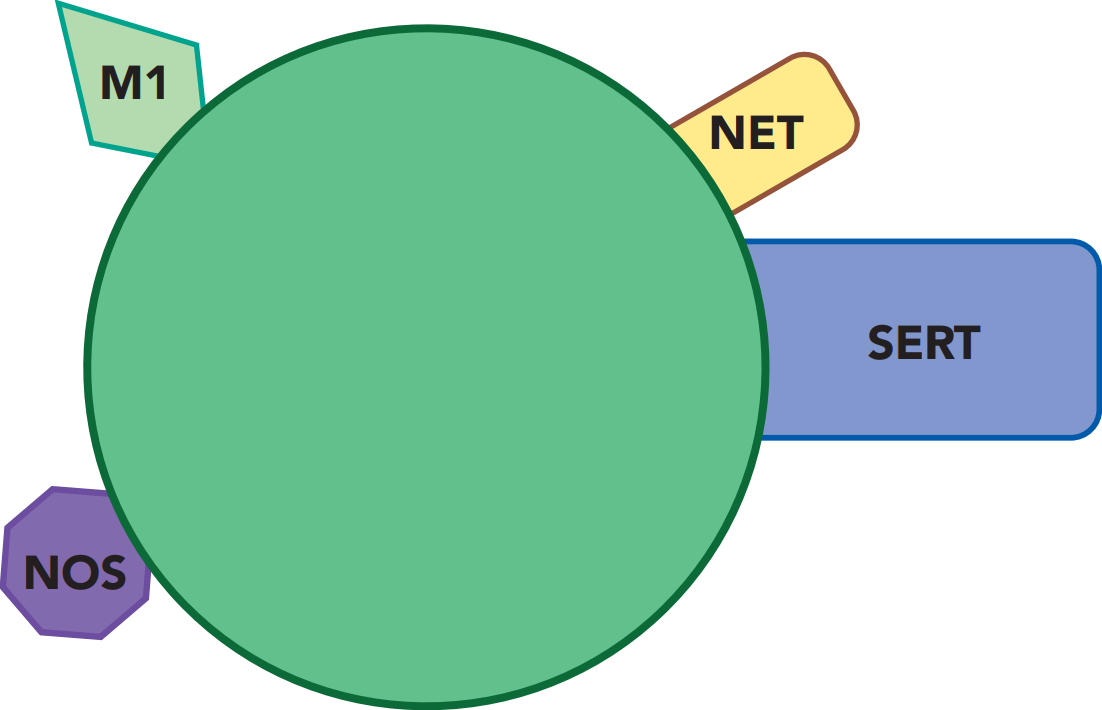 Norepinephrine reuptake inhibitor (weak)
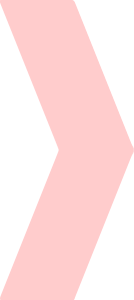 anticholinergic (mild)
activating in theory (but has mythological “calming” reputation)
constipation, 
dry mouth, 
impaired cognition
paroxetine
PAXIL
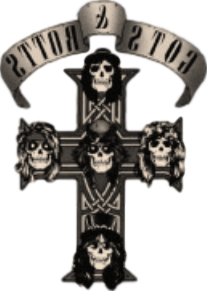 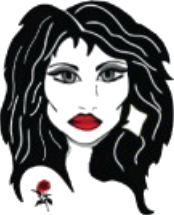 Antidepressant and anxiolytic effects, sexual dysfunction
Serotonin reuptake inhibitor
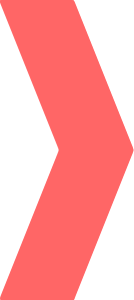 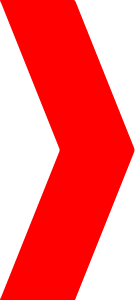 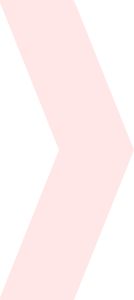 Paroxetine: SSRI
CYP 
inHibitor
(strong)
increases levels of CYP2D6 substrates
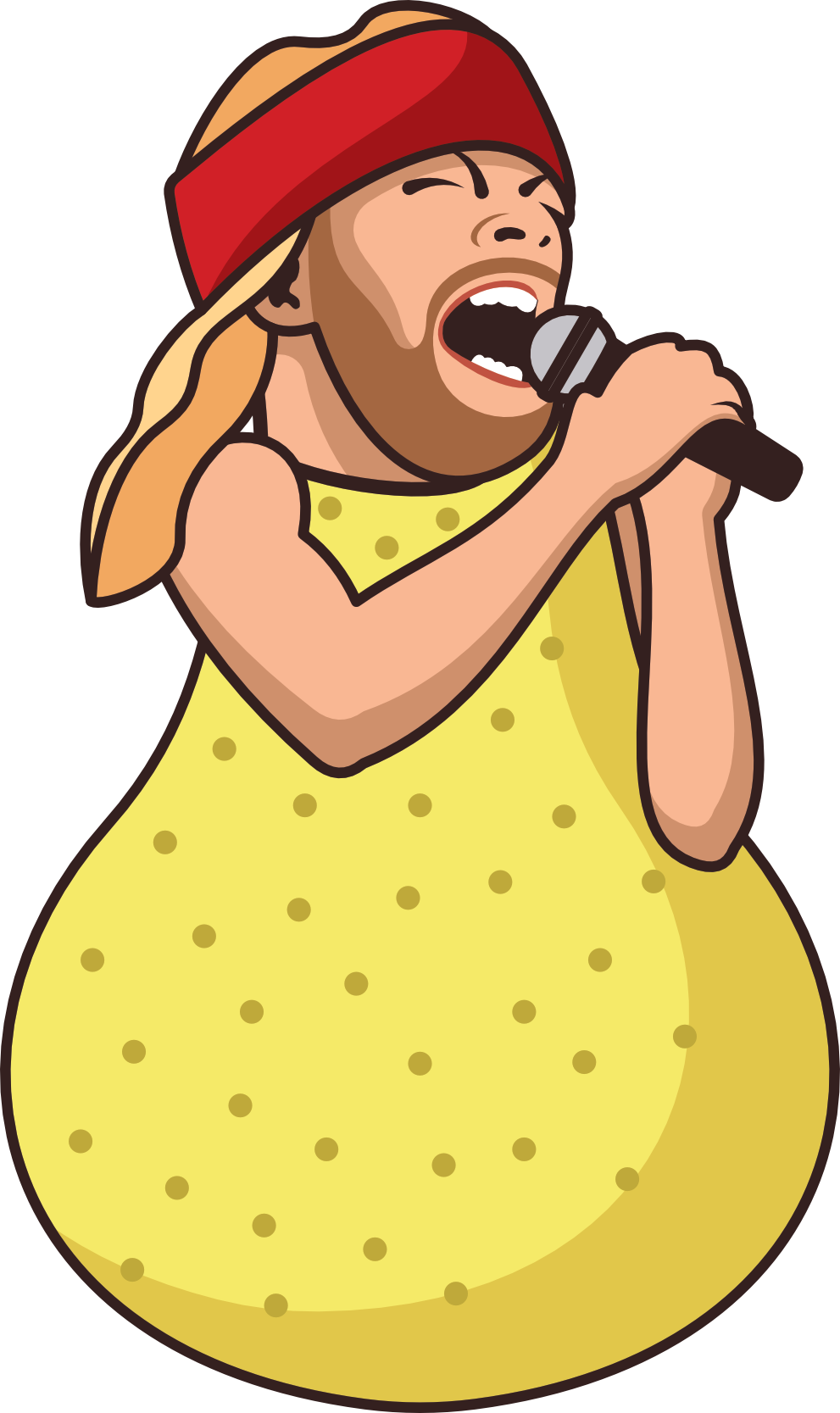 CYP
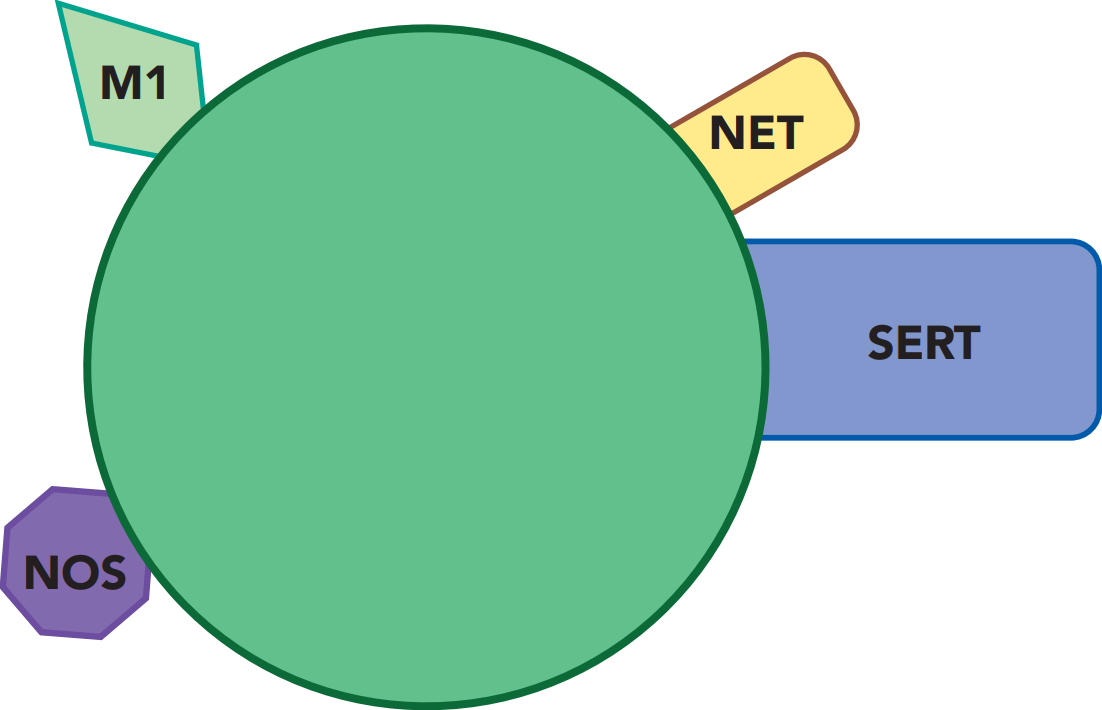 Norepinephrine reuptake inhibitor (weak)
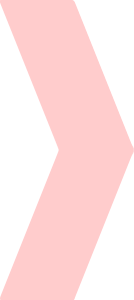 anticholinergic (mild)
activating in theory (but has mythological “calming” reputation)
constipation, 
dry mouth, 
impaired cognition
paroxetine
PAXIL
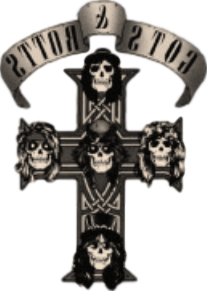 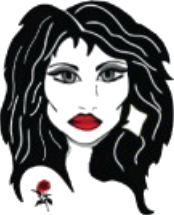 Antidepressant and anxiolytic effects, sexual dysfunction
Inhibitor of nitric oxide synthase
Serotonin reuptake inhibitor
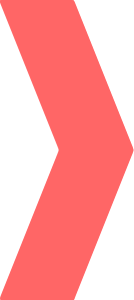 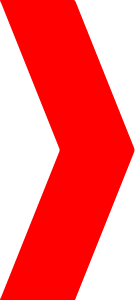 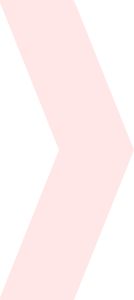 Paroxetine: SSRI
CYP 
inHibitor
(strong)
increases levels of CYP2D6 substrates
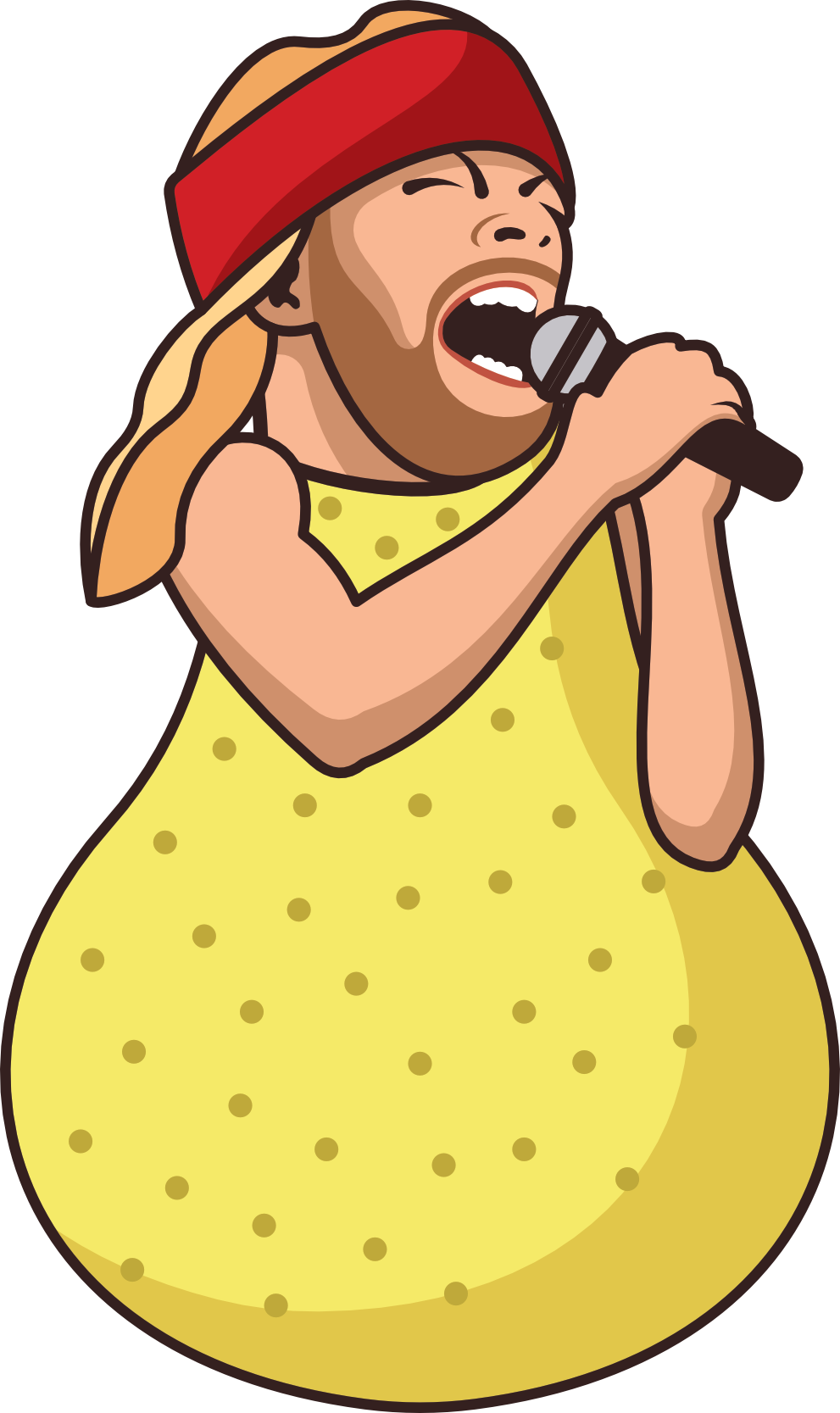 CYP
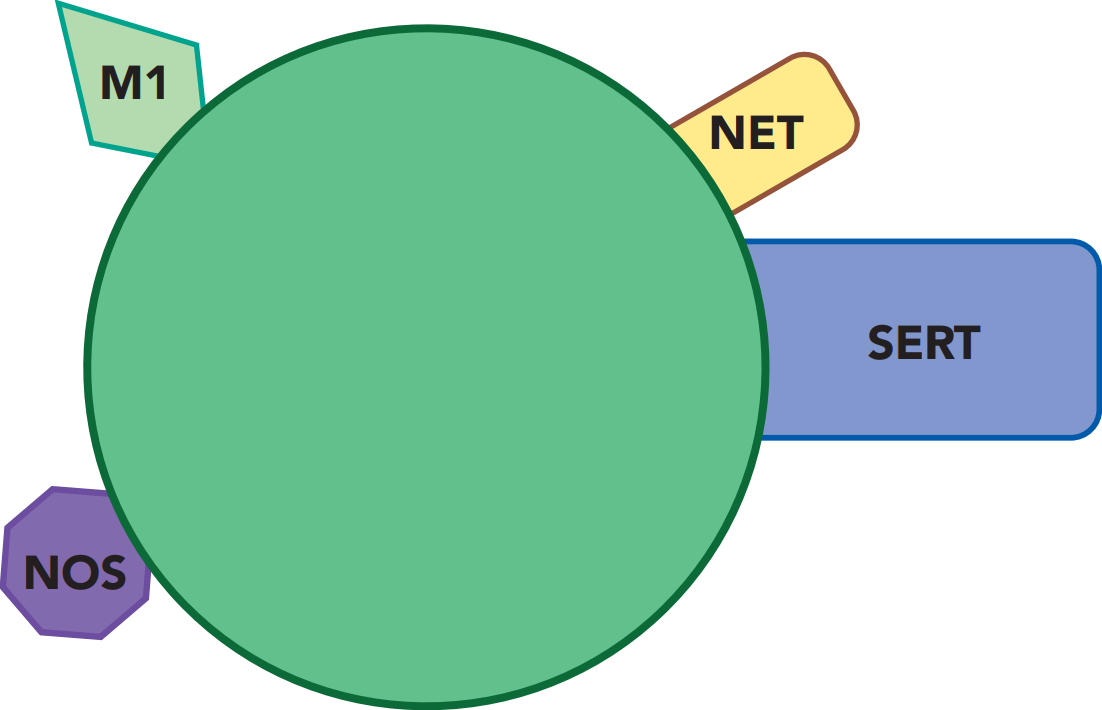 Norepinephrine reuptake inhibitor (weak)
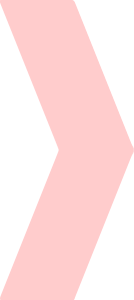 anticholinergic (mild)
activating in theory (but has mythological “calming” reputation)
constipation, 
dry mouth, 
impaired cognition
paroxetine
PAXIL
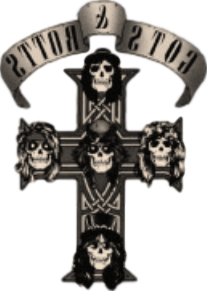 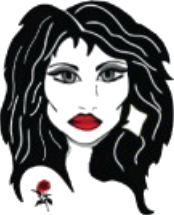 Antidepressant and anxiolytic effects, sexual dysfunction
Inhibitor of nitric oxide synthase
Serotonin reuptake inhibitor
sexual dysfunction
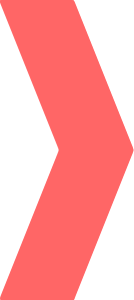 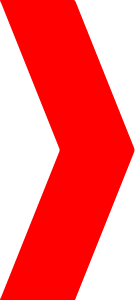 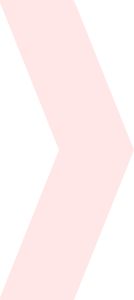 Paroxetine (PAXIL)
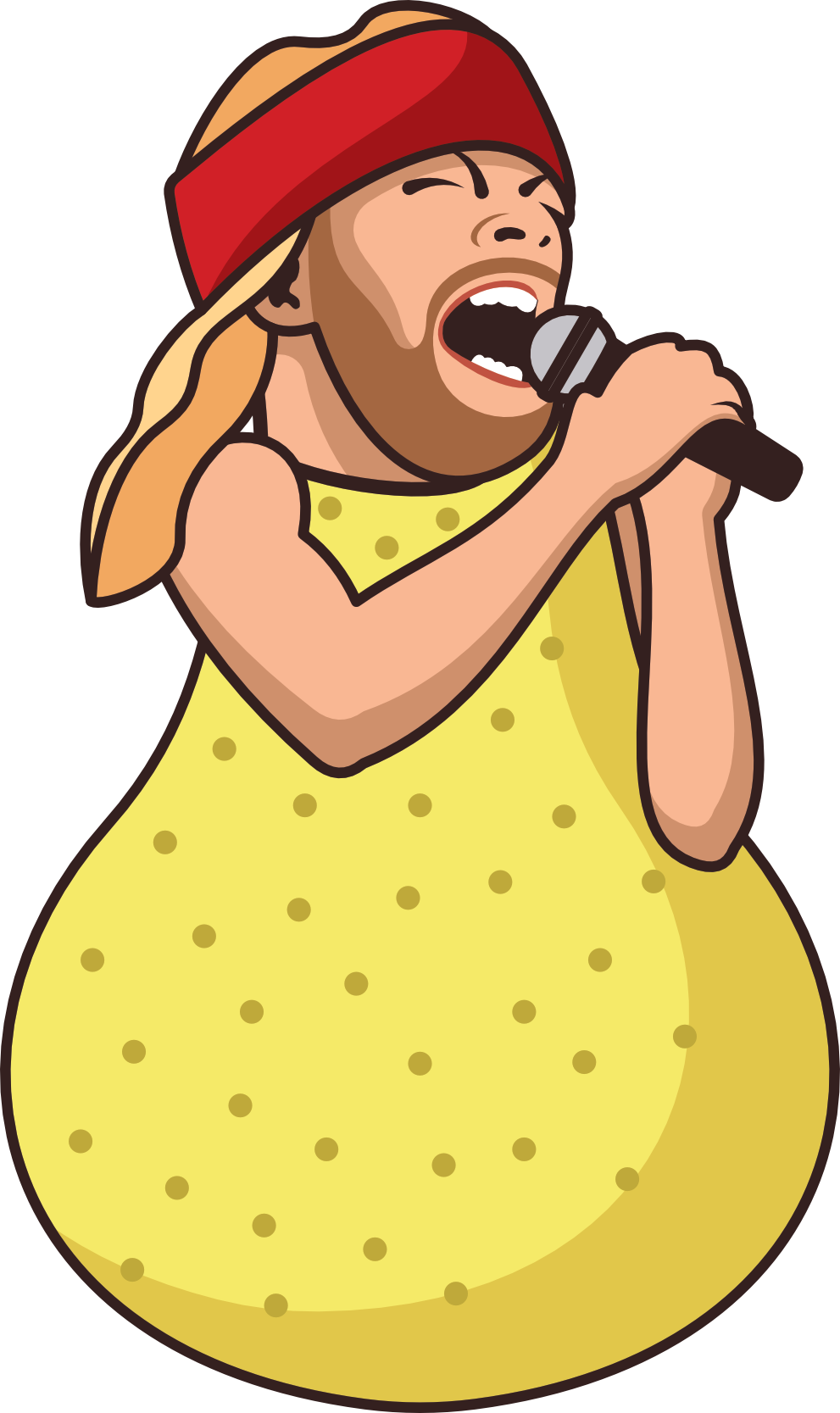 CYP 
inHibitor
(strong)
increases levels of CYP2D6 substrates
CYP
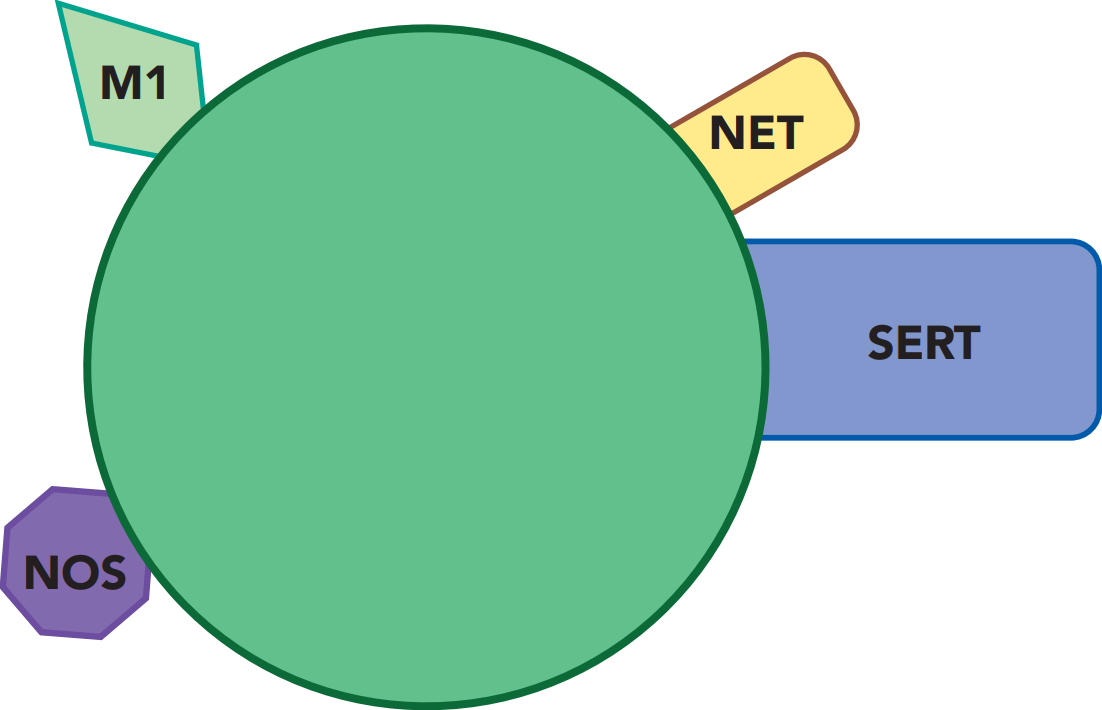 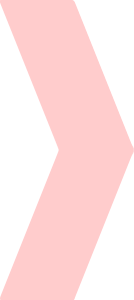 Norepinephrine reuptake inhibitor (weak)
anticholinergic (mild)
activating in theory (but has mythological “calming” reputation)
paroxetine
PAXIL
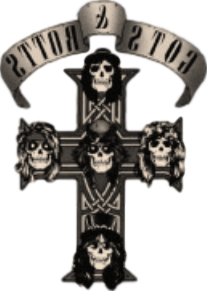 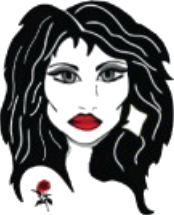 constipation, 
dry mouth, 
impaired cognition
Antidepressant and anxiolytic effects, sexual dysfunction
Inhibitor of nitric oxide synthase
Serotonin reuptake inhibitor
sexual dysfunction
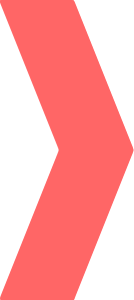 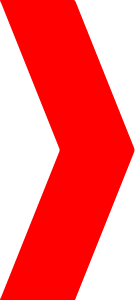 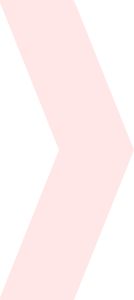 Paroxetine (PAXIL)
Most sexual side effects
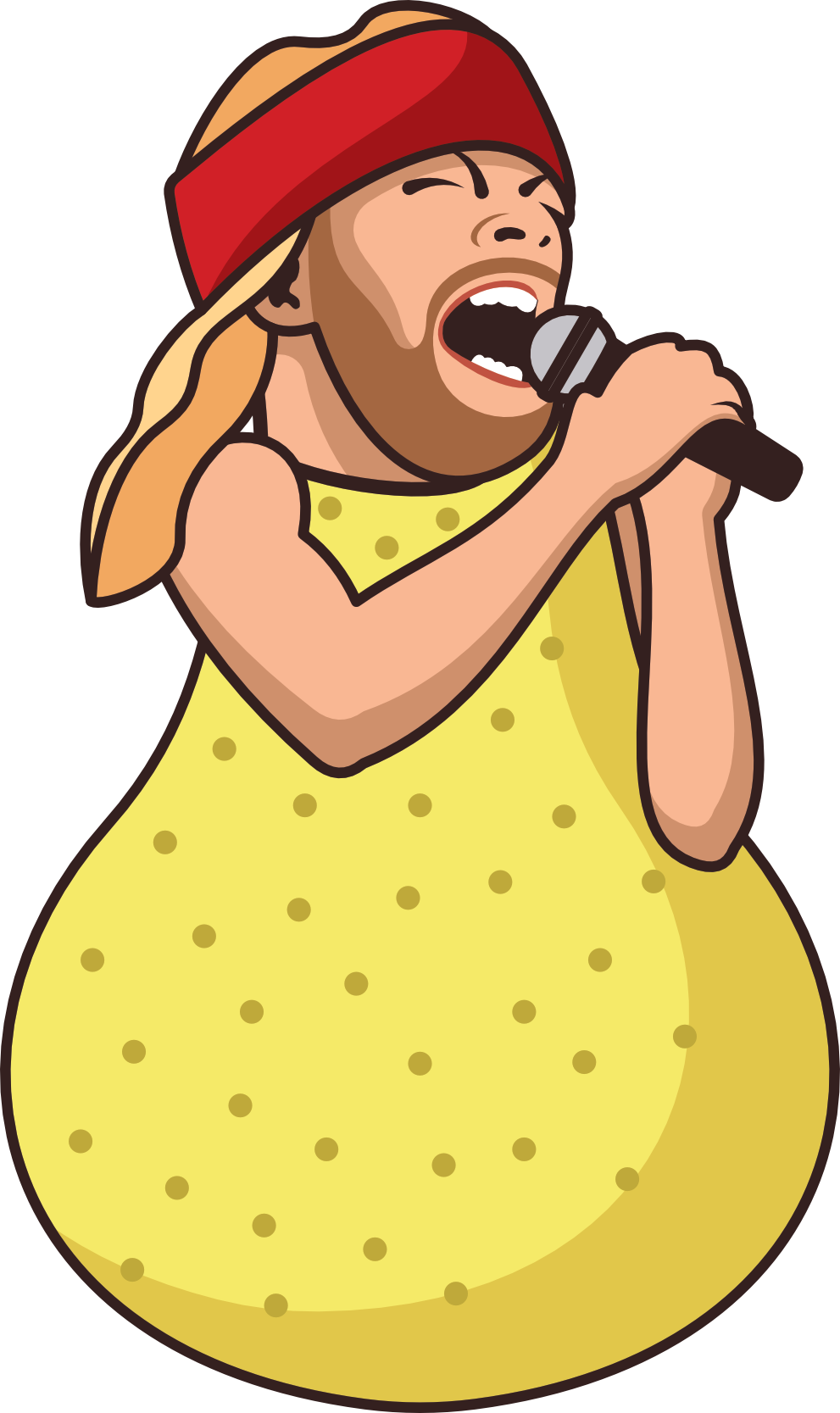 CYP 
inHibitor
(strong)
increases levels of CYP2D6 substrates
CYP
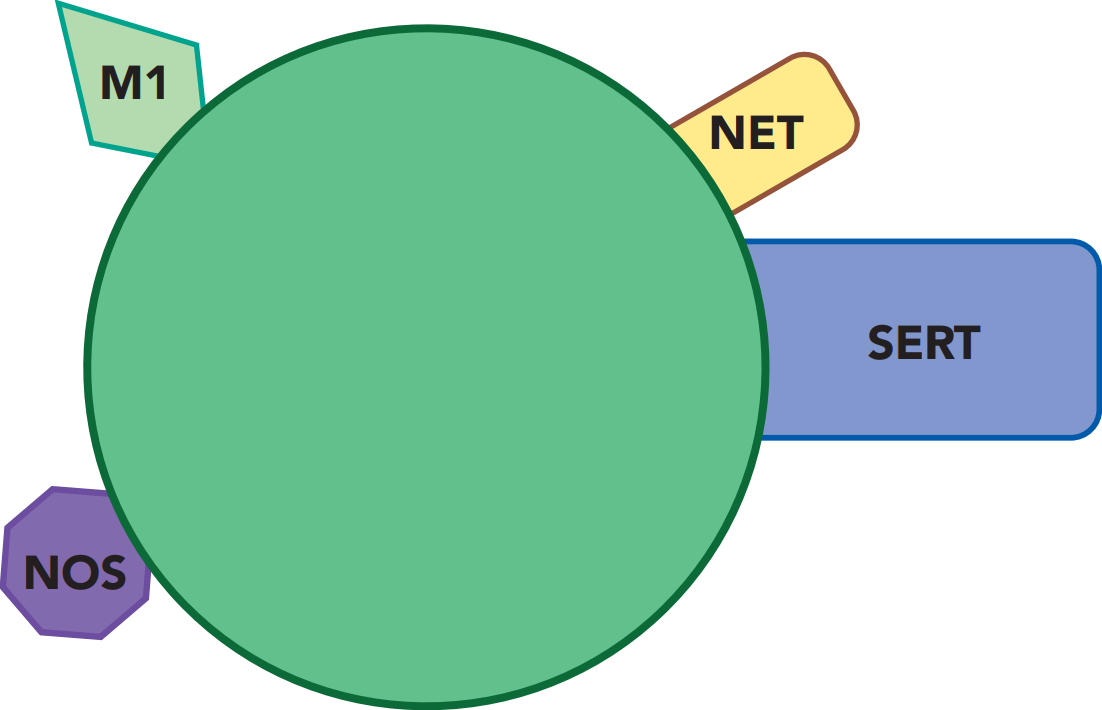 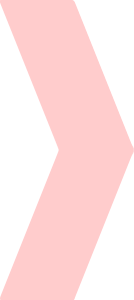 Norepinephrine reuptake inhibitor (weak)
anticholinergic (mild)
activating in theory (but has mythological “calming” reputation)
paroxetine
PAXIL
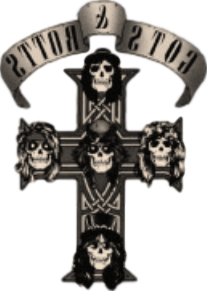 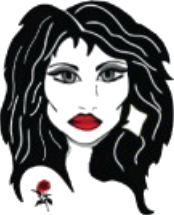 constipation, 
dry mouth, 
impaired cognition
Antidepressant and anxiolytic effects, sexual dysfunction
Inhibitor of nitric oxide synthase
Serotonin reuptake inhibitor
sexual dysfunction
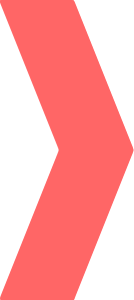 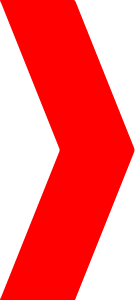 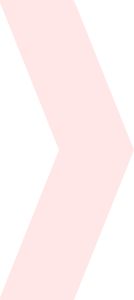 Paroxetine (PAXIL)
Most sexual side effects
Most teratogenicity concerns
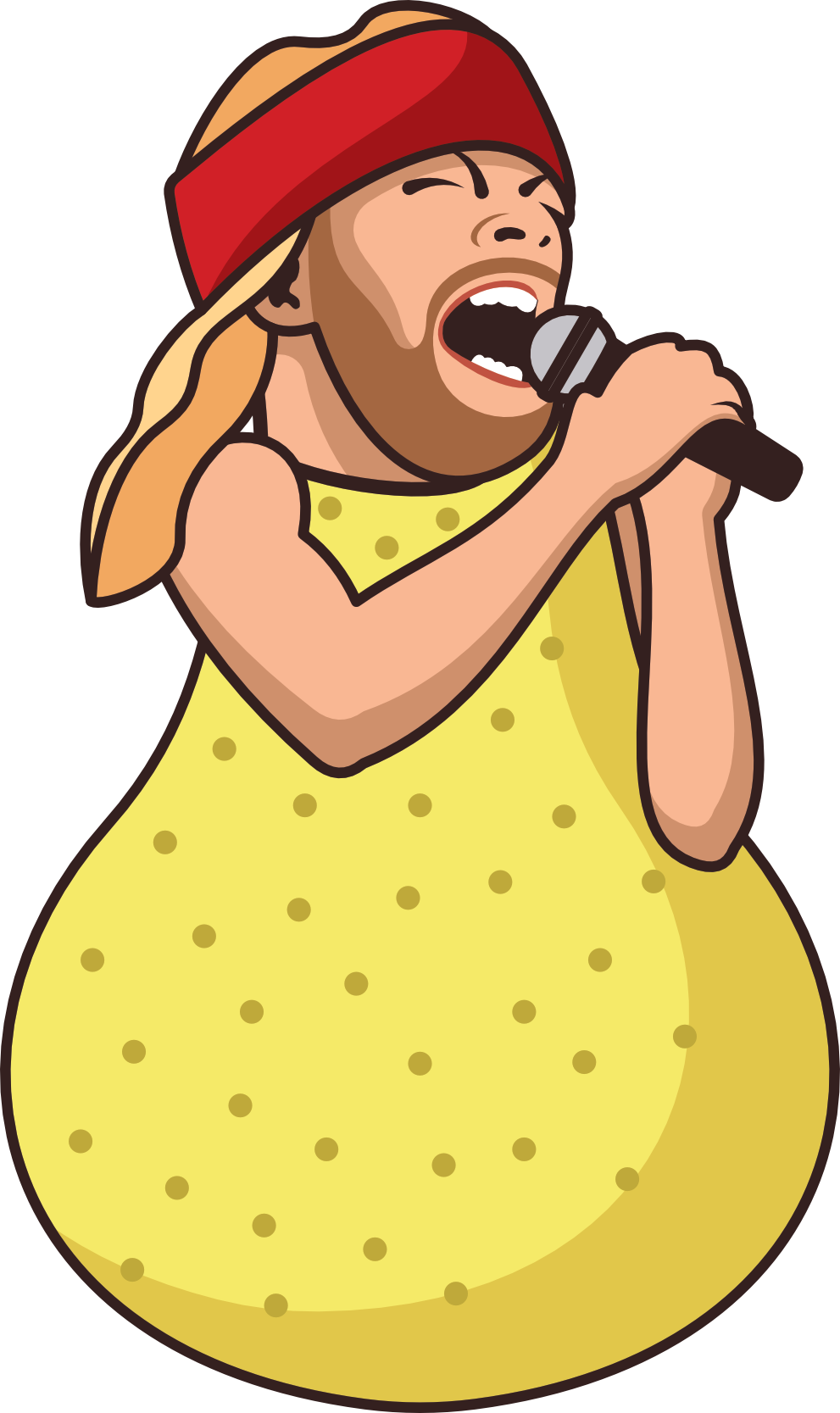 CYP 
inHibitor
(strong)
increases levels of CYP2D6 substrates
CYP
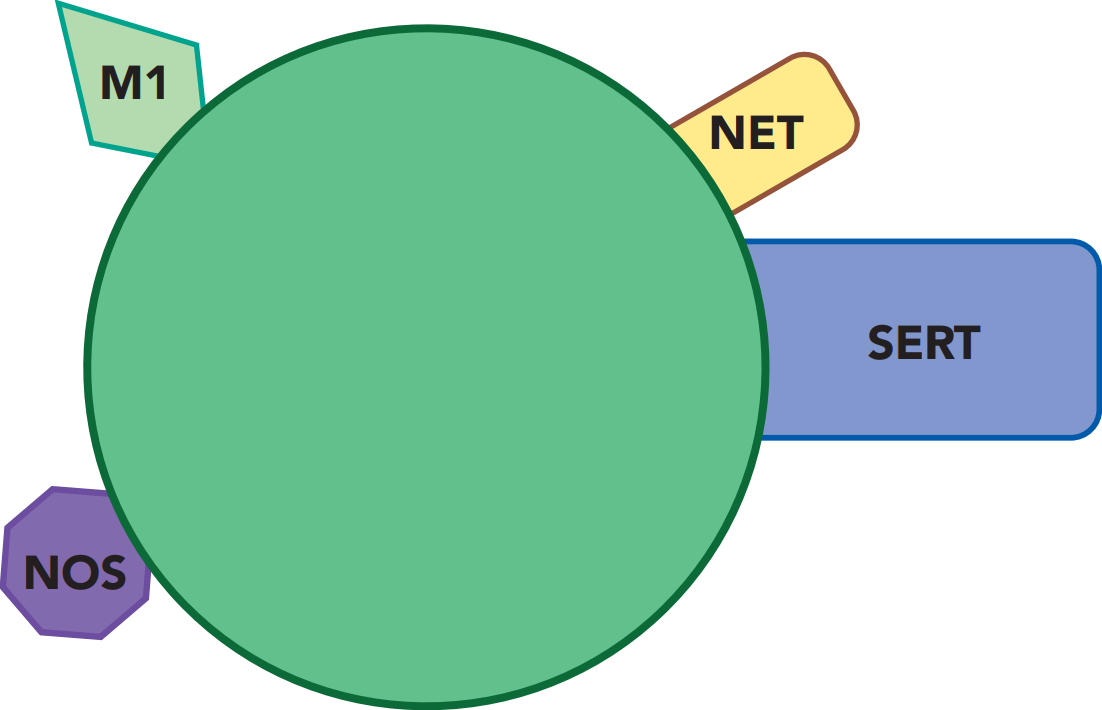 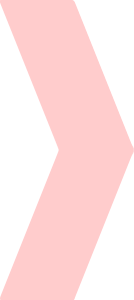 Norepinephrine reuptake inhibitor (weak)
anticholinergic (mild)
activating in theory (but has mythological “calming” reputation)
paroxetine
PAXIL
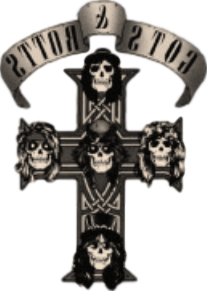 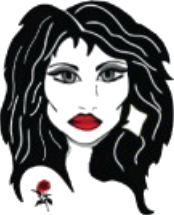 constipation, 
dry mouth, 
impaired cognition
Antidepressant and anxiolytic effects, sexual dysfunction
Inhibitor of nitric oxide synthase
Serotonin reuptake inhibitor
sexual dysfunction
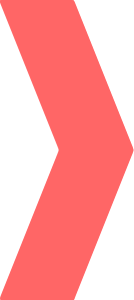 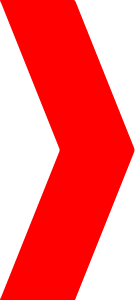 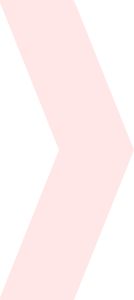 Paroxetine (PAXIL)
Most sexual side effects
Most teratogenicity concerns
Most anticholinergic effects
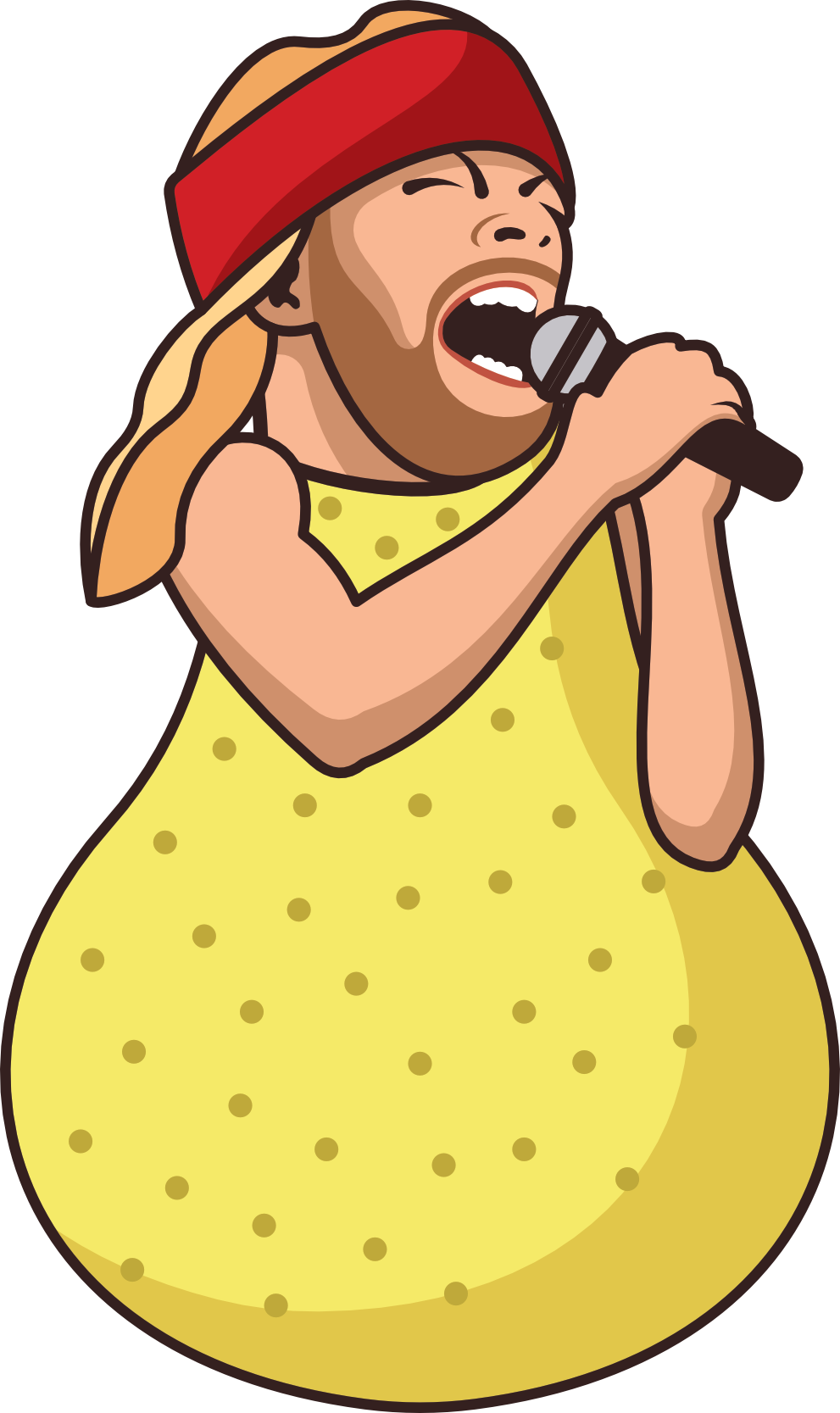 CYP 
inHibitor
(strong)
increases levels of CYP2D6 substrates
CYP
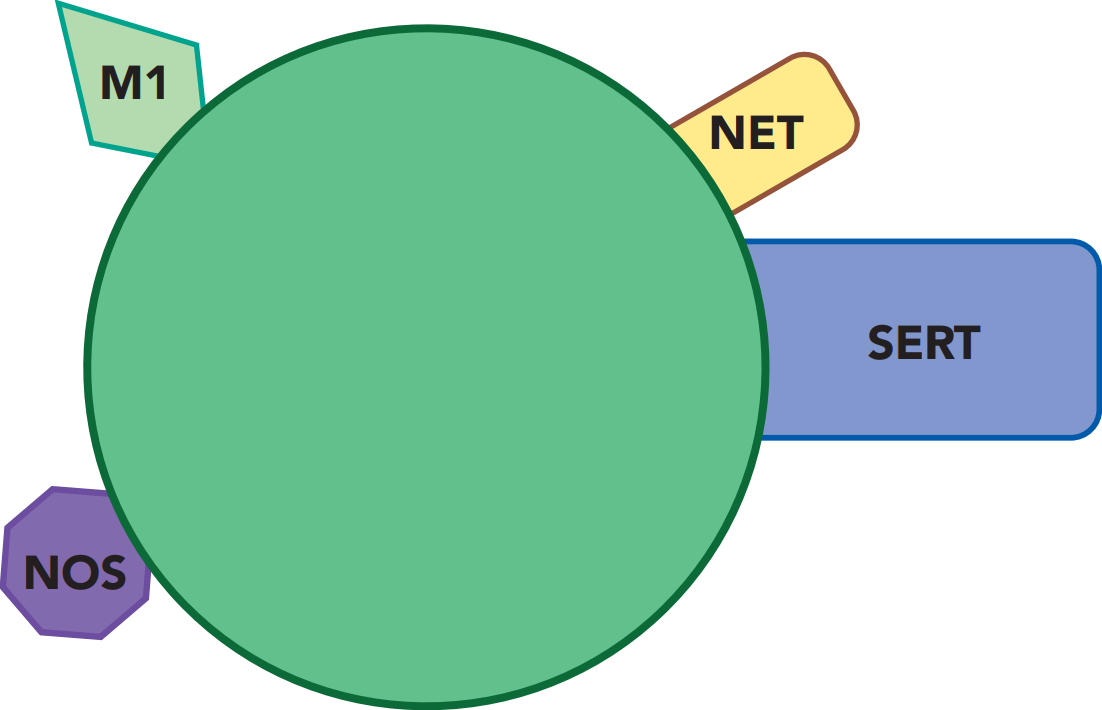 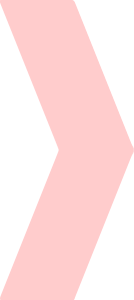 Norepinephrine reuptake inhibitor (weak)
anticholinergic (mild)
activating in theory (but has mythological “calming” reputation)
paroxetine
PAXIL
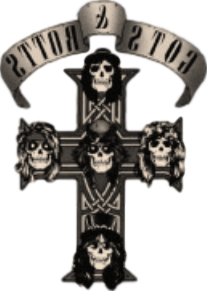 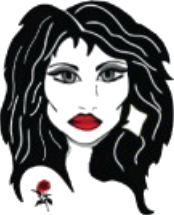 constipation, 
dry mouth, 
impaired cognition
Antidepressant and anxiolytic effects, sexual dysfunction
Inhibitor of nitric oxide synthase
Serotonin reuptake inhibitor
sexual dysfunction
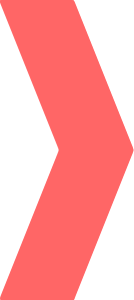 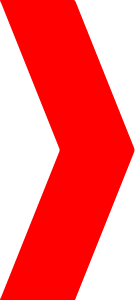 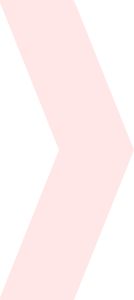 Paroxetine (PAXIL)
Most sexual side effects
Most teratogenicity concerns
Most anticholinergic effects
Short half-life, worse 5-HT withdrawal
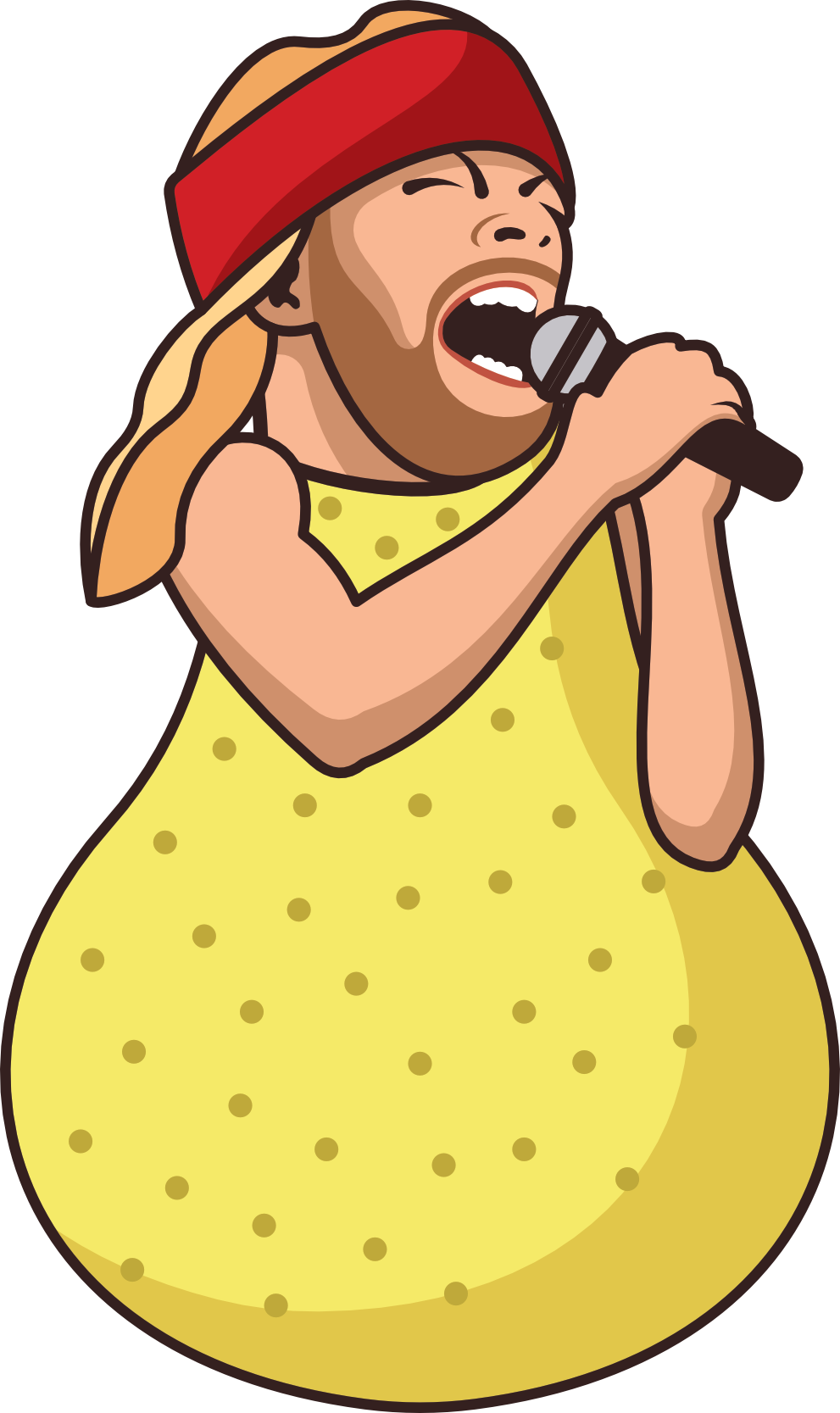 CYP 
inHibitor
(strong)
increases levels of CYP2D6 substrates
CYP
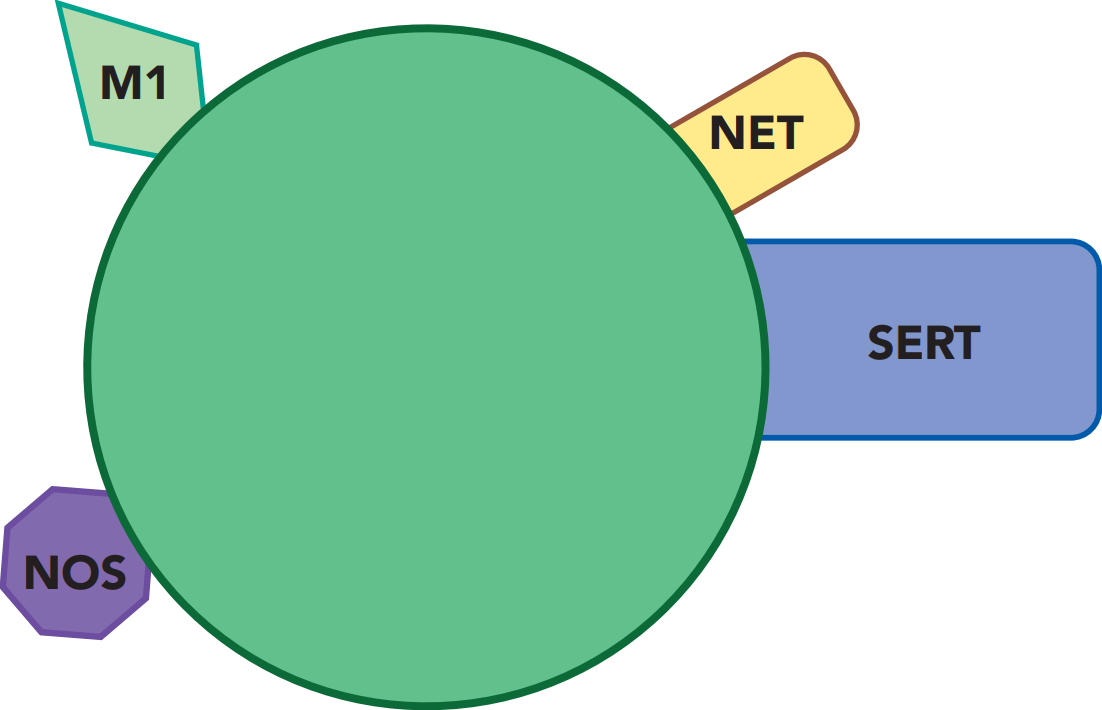 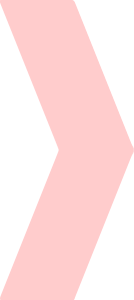 Norepinephrine reuptake inhibitor (weak)
anticholinergic (mild)
activating in theory (but has mythological “calming” reputation)
paroxetine
PAXIL
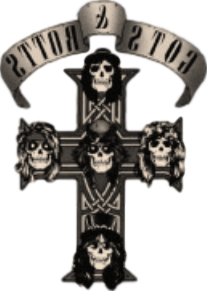 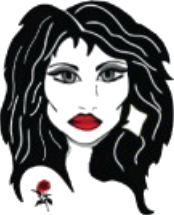 constipation, 
dry mouth, 
impaired cognition
Antidepressant and anxiolytic effects, sexual dysfunction
Inhibitor of nitric oxide synthase
Serotonin reuptake inhibitor
sexual dysfunction
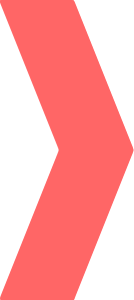 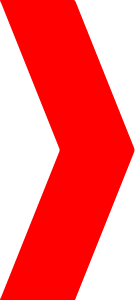 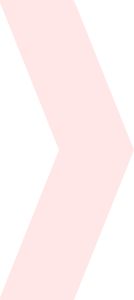 Paroxetine (PAXIL)
Most sexual side effects
Most teratogenicity concerns
Most anticholinergic effects
Short half-life, worse 5-HT withdrawal
“More calming” reputation is mythology
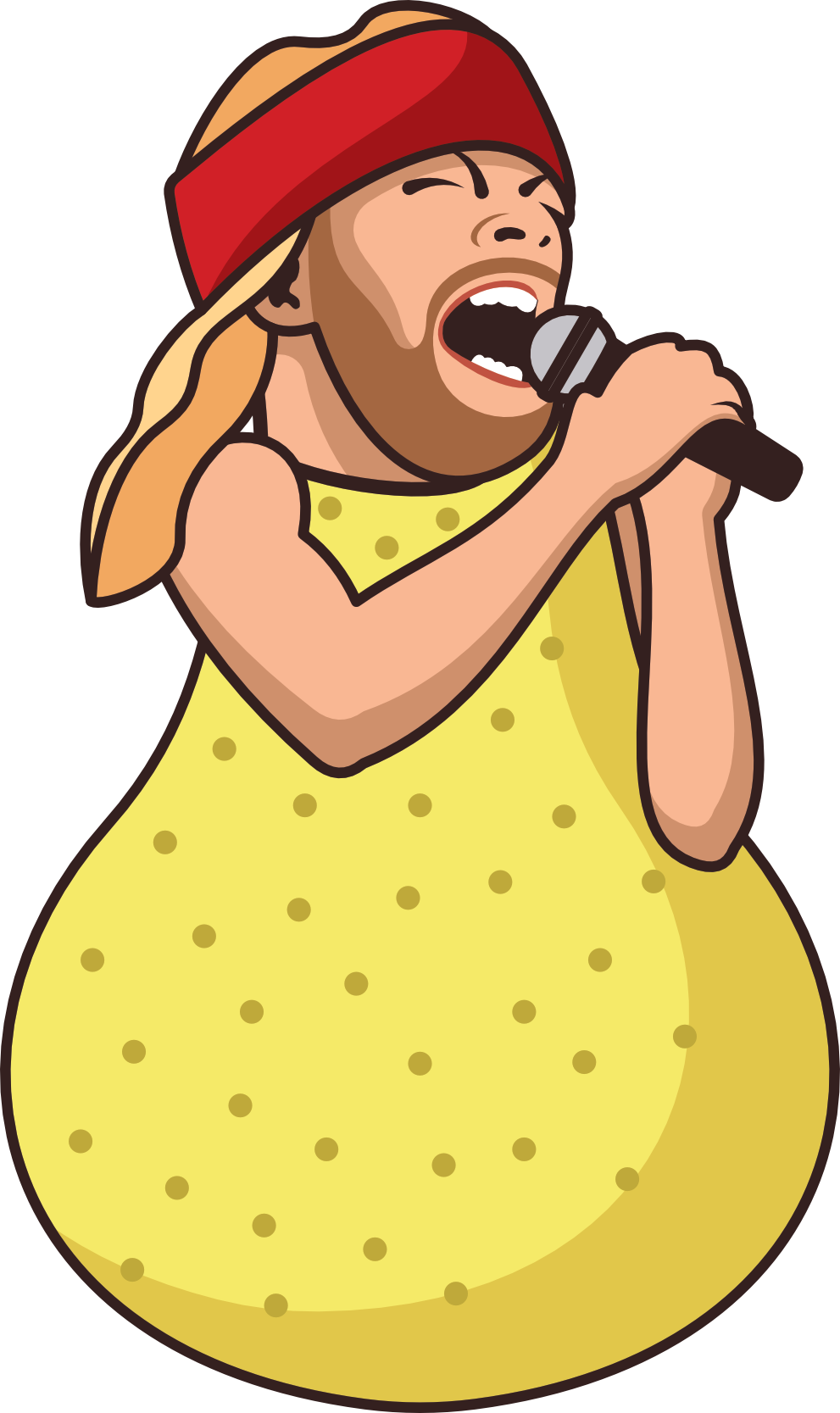 CYP 
inHibitor
(strong)
increases levels of CYP2D6 substrates
CYP
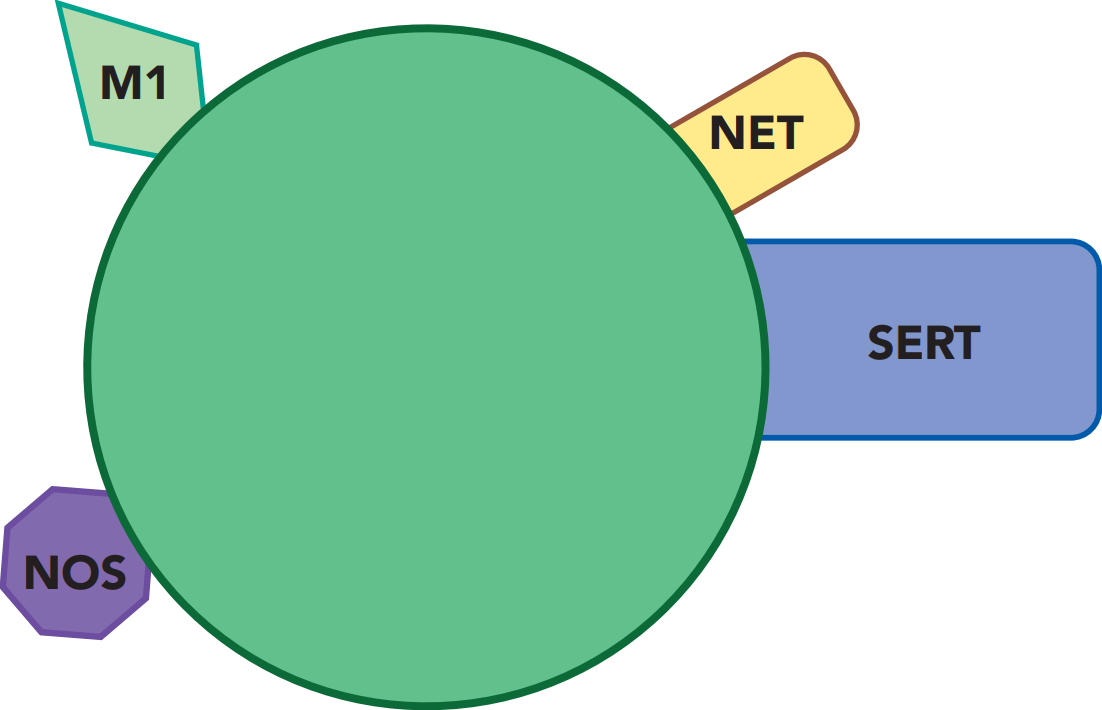 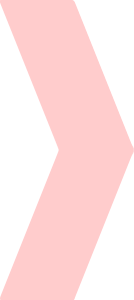 Norepinephrine reuptake inhibitor (weak)
anticholinergic (mild)
activating in theory (but has mythological “calming” reputation)
paroxetine
PAXIL
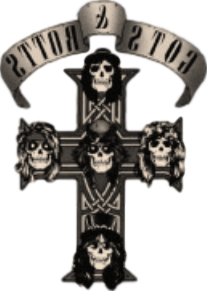 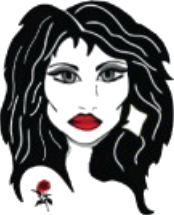 constipation, 
dry mouth, 
impaired cognition
Antidepressant and anxiolytic effects, sexual dysfunction
Inhibitor of nitric oxide synthase
Serotonin reuptake inhibitor
sexual dysfunction
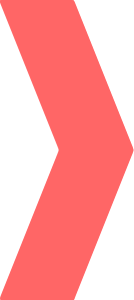 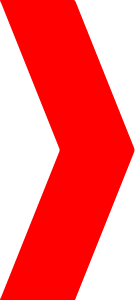 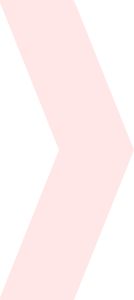 Paroxetine (PAXIL)
Most sexual side effects
Most teratogenicity concerns
Most anticholinergic effects
Short half-life, worse 5-HT withdrawal
“More calming” reputation is mythology
Don’t start it
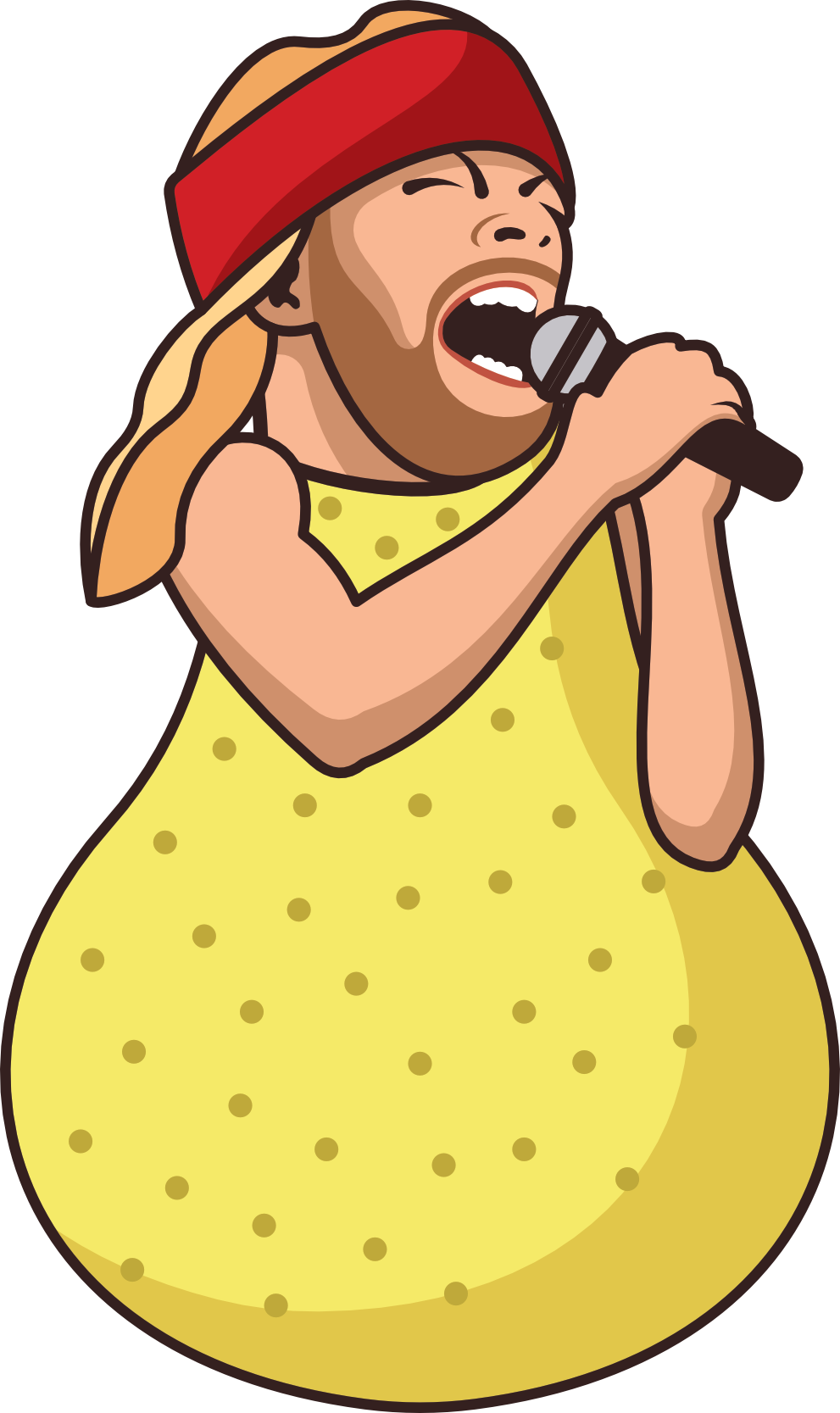 CYP 
inHibitor
(strong)
increases levels of CYP2D6 substrates
CYP
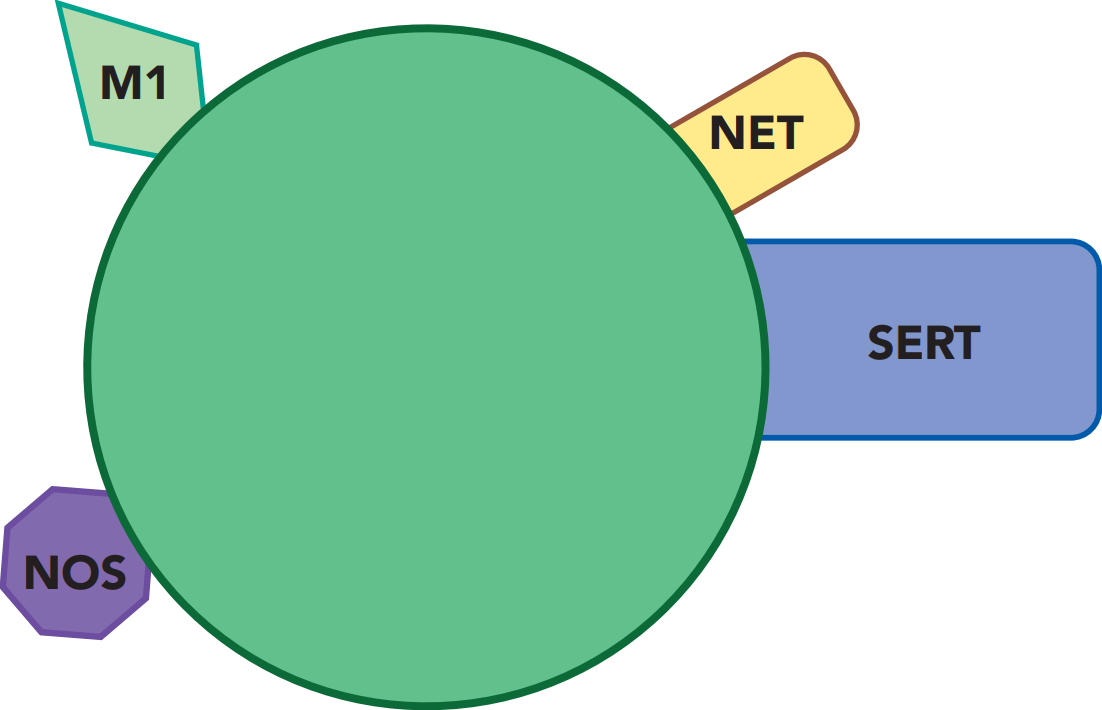 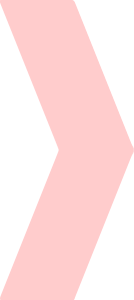 Norepinephrine reuptake inhibitor (weak)
anticholinergic (mild)
activating in theory (but has mythological “calming” reputation)
paroxetine
PAXIL
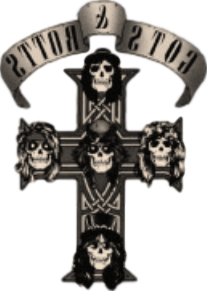 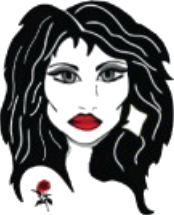 constipation, 
dry mouth, 
impaired cognition
Antidepressant and anxiolytic effects, sexual dysfunction
Inhibitor of nitric oxide synthase
Serotonin reuptake inhibitor
sexual dysfunction
Serotonin Discontinuation Syndrome

“withdrawal” if an antidepressant is stopped abruptly
Paroxetine (Paxil)
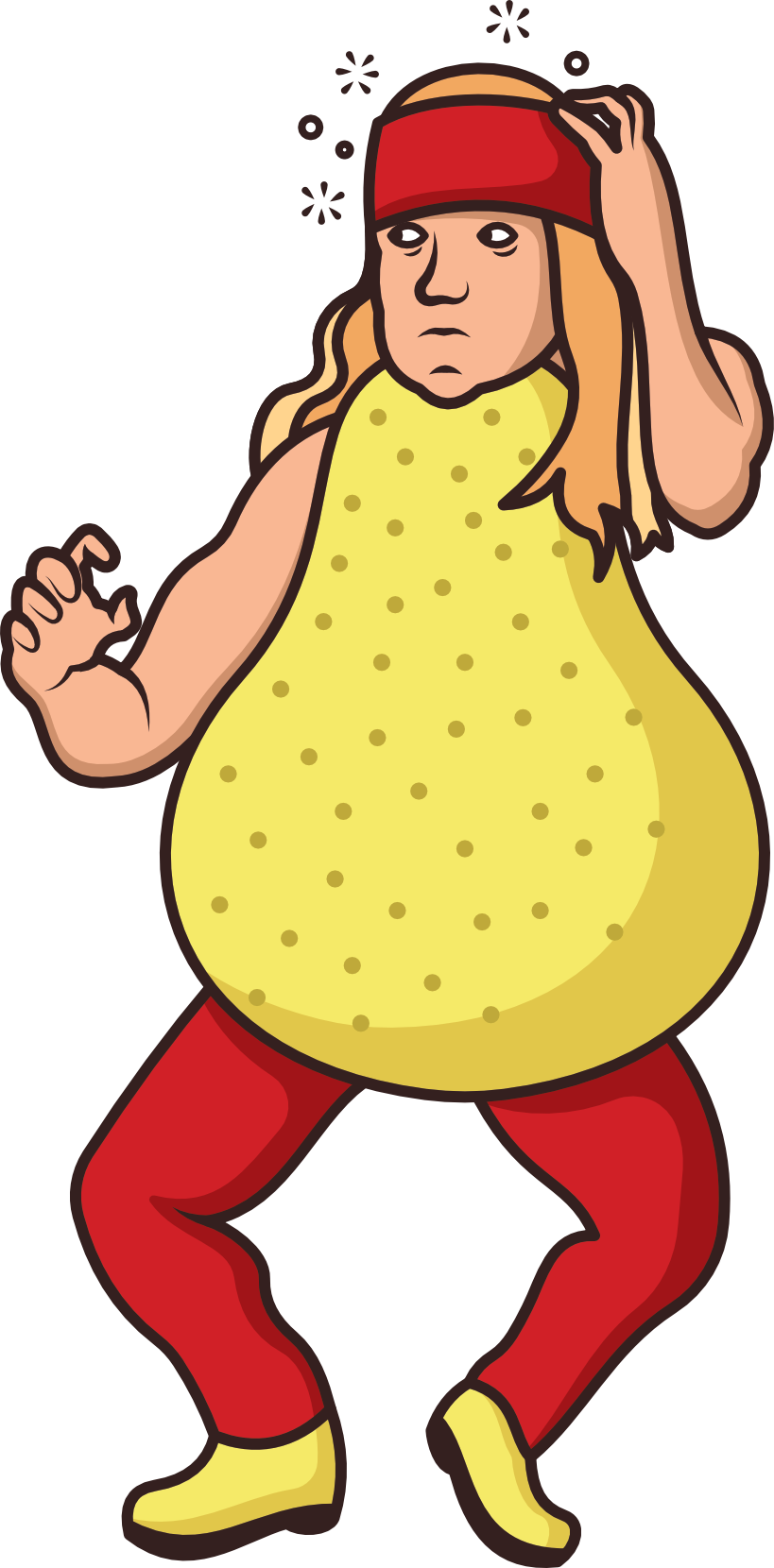 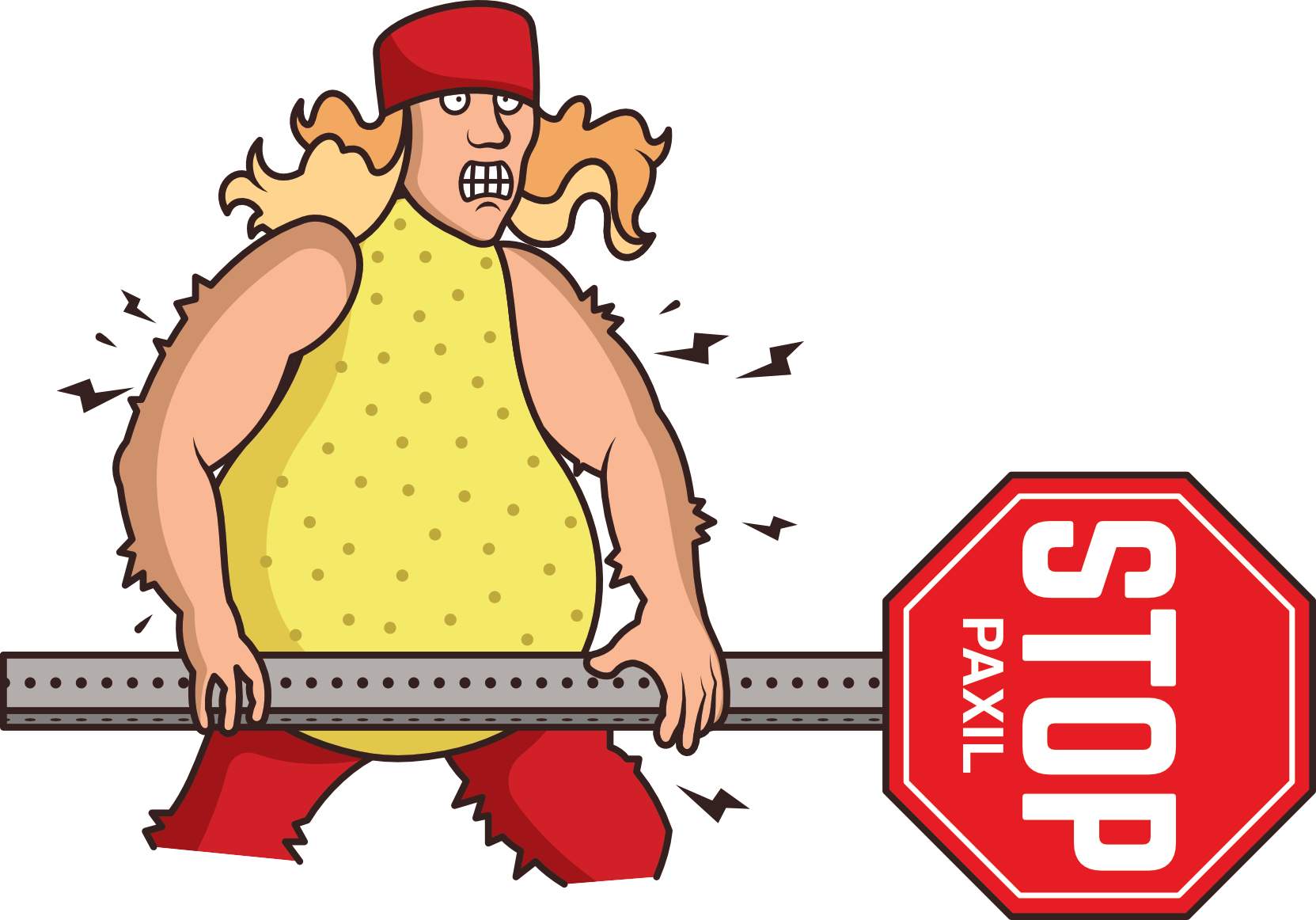 Paresthesias (pins-and-needles tingling)
Lightheadedness
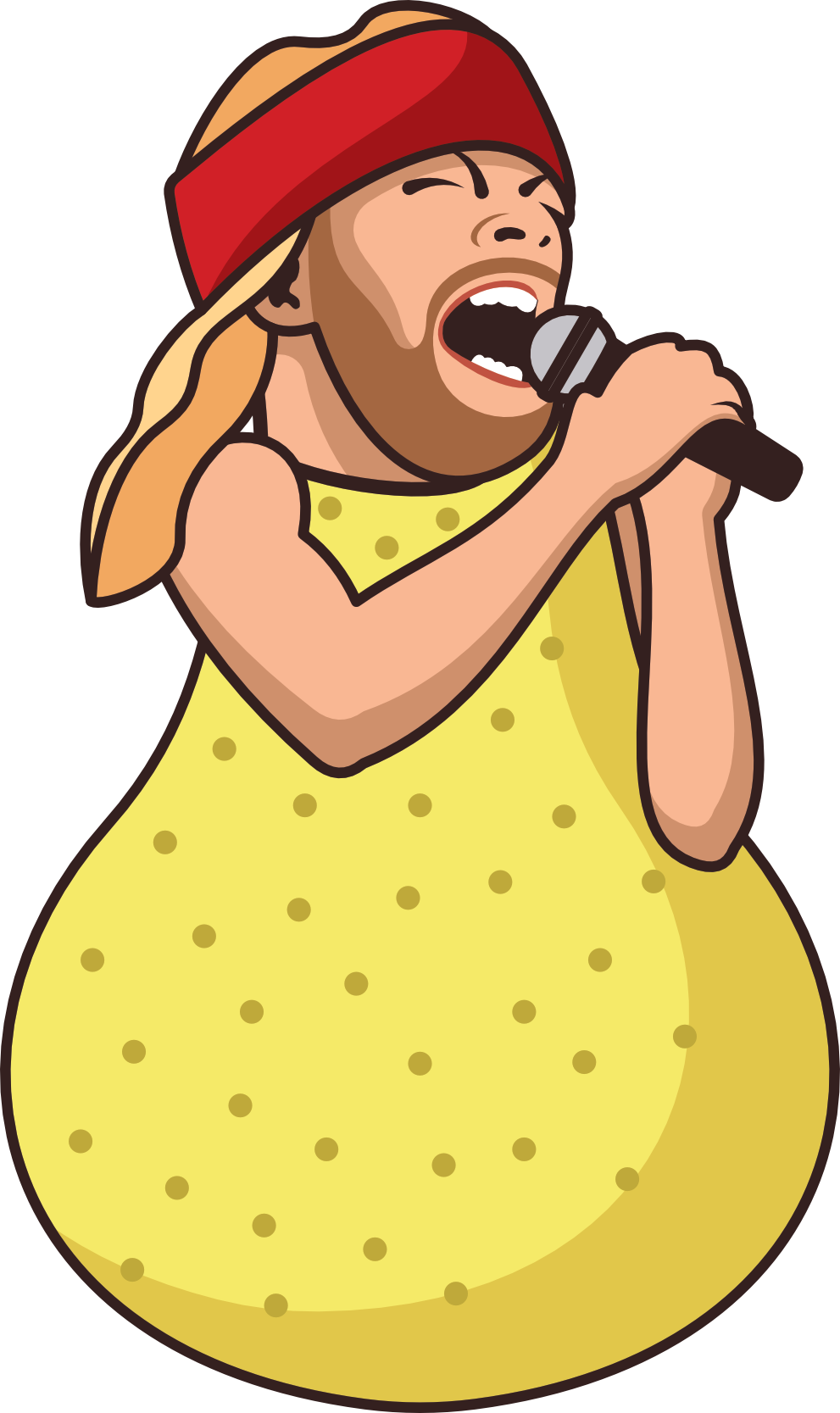 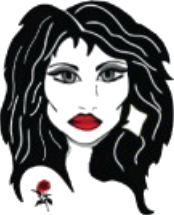 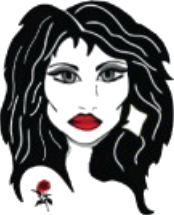 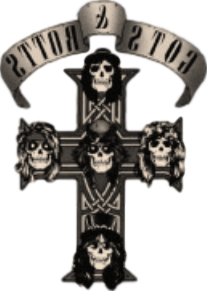 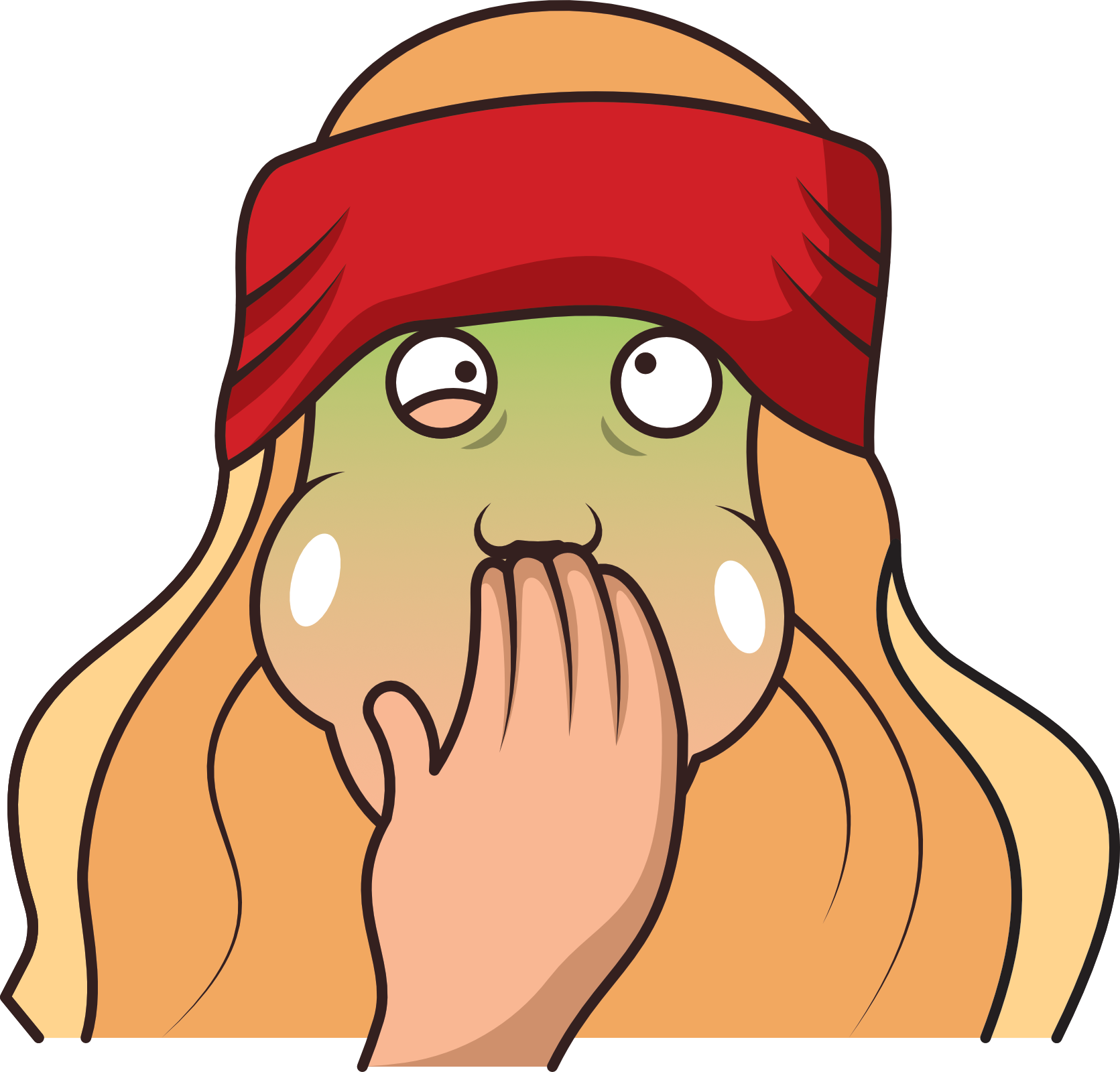 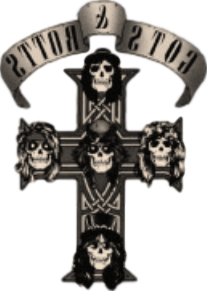 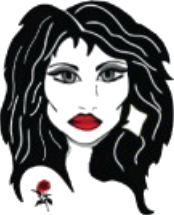 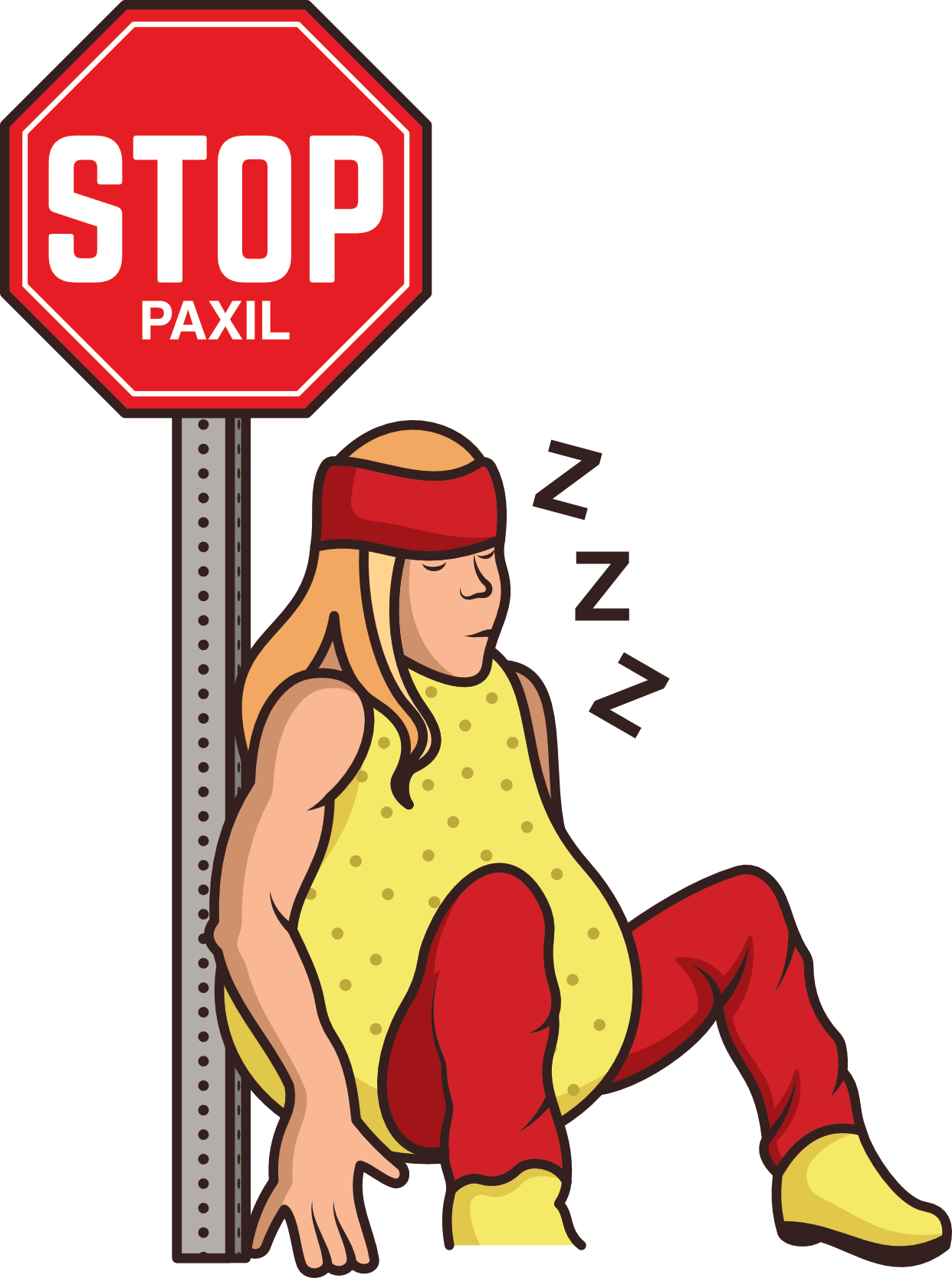 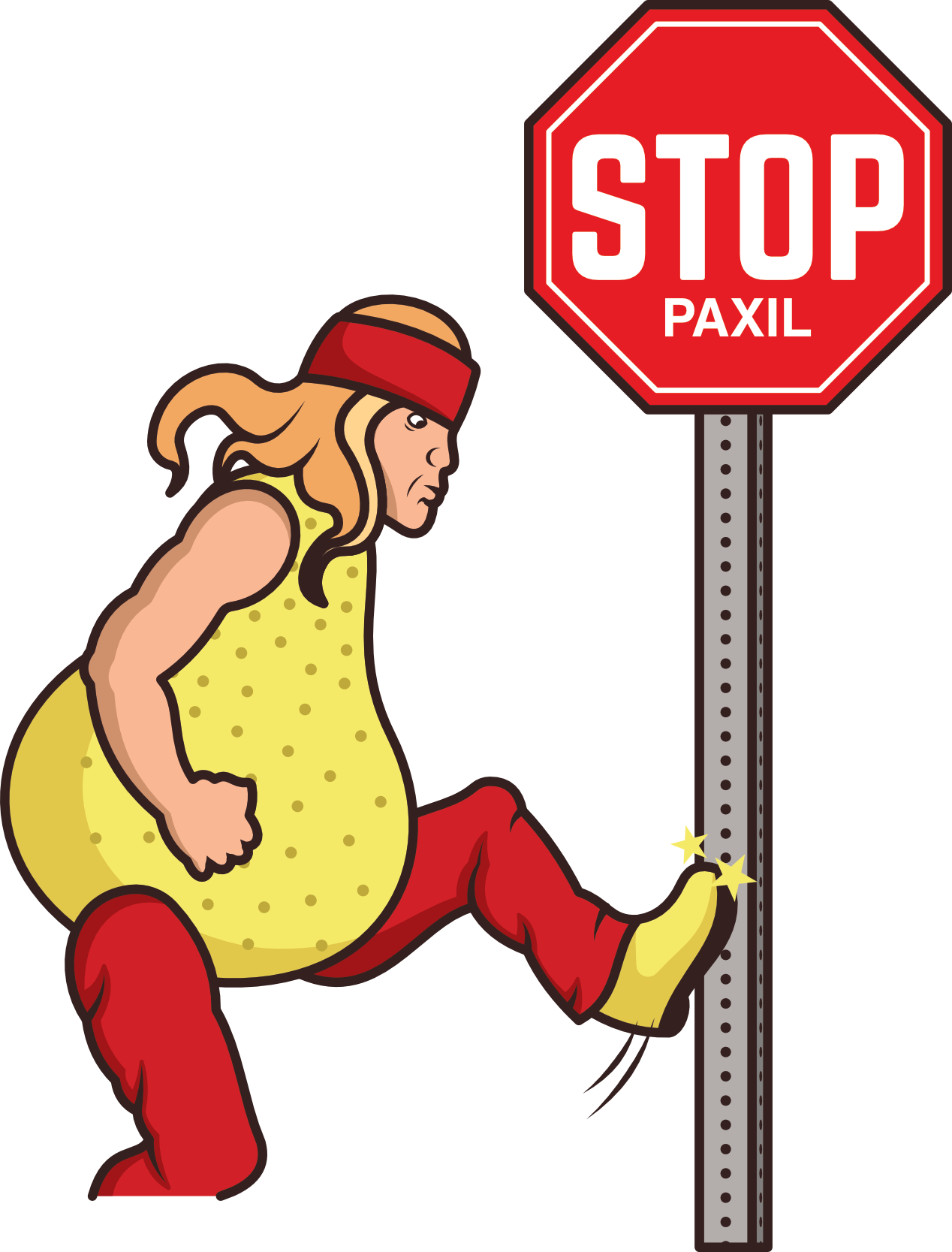 Nausea
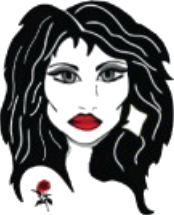 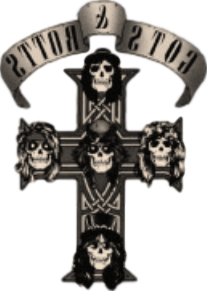 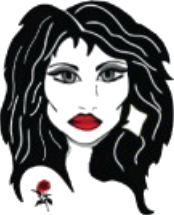 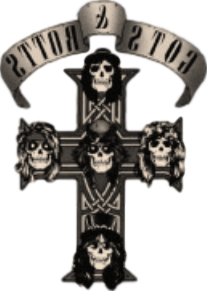 Irritability
Fatigue
SSRIs
escitalopram
citalopram
fluoxetine
sertraline
paroxetine
SSRIs
escitalopram
citalopram
fluoxetine
sertraline
paroxetine
fluvoxamine
Fluvoxamine (LUVOX)
flu VOX a meen / LU vox
“Glove-ox”
*
1996
$20–$120
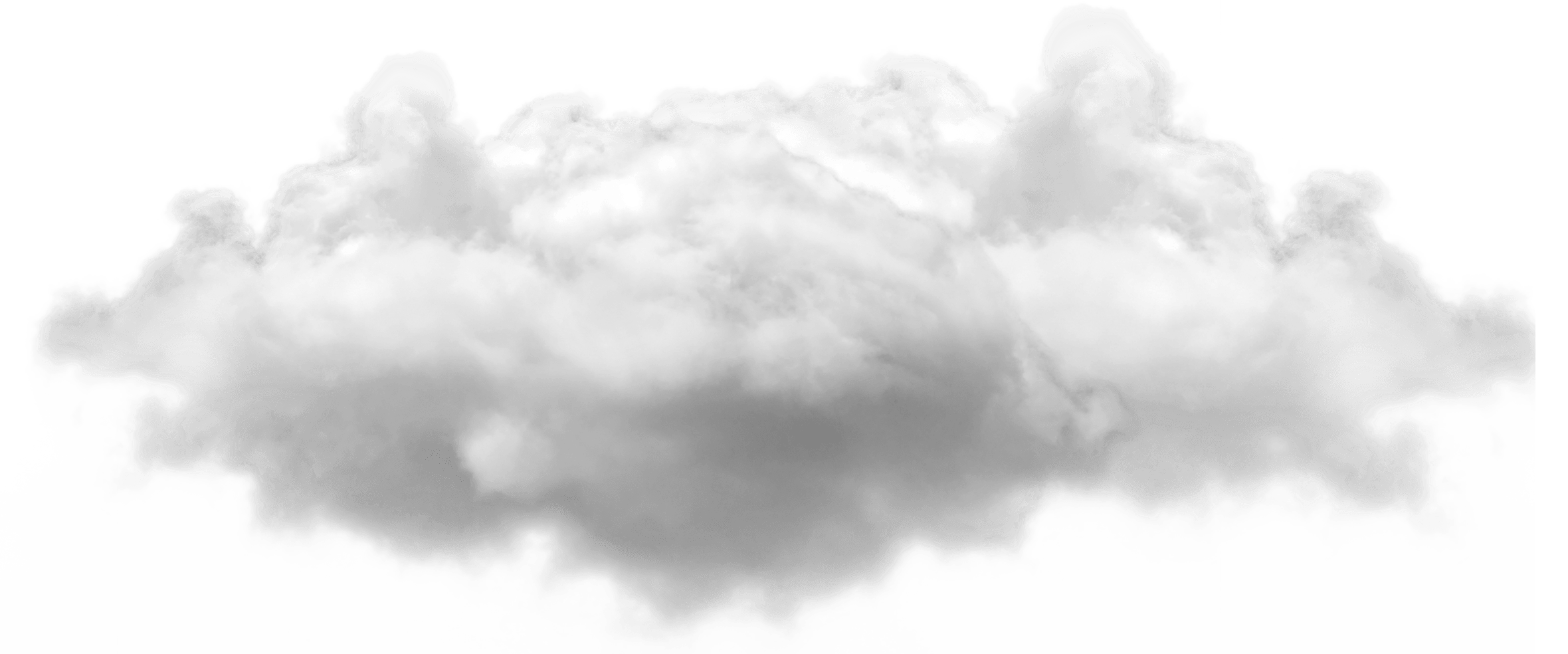 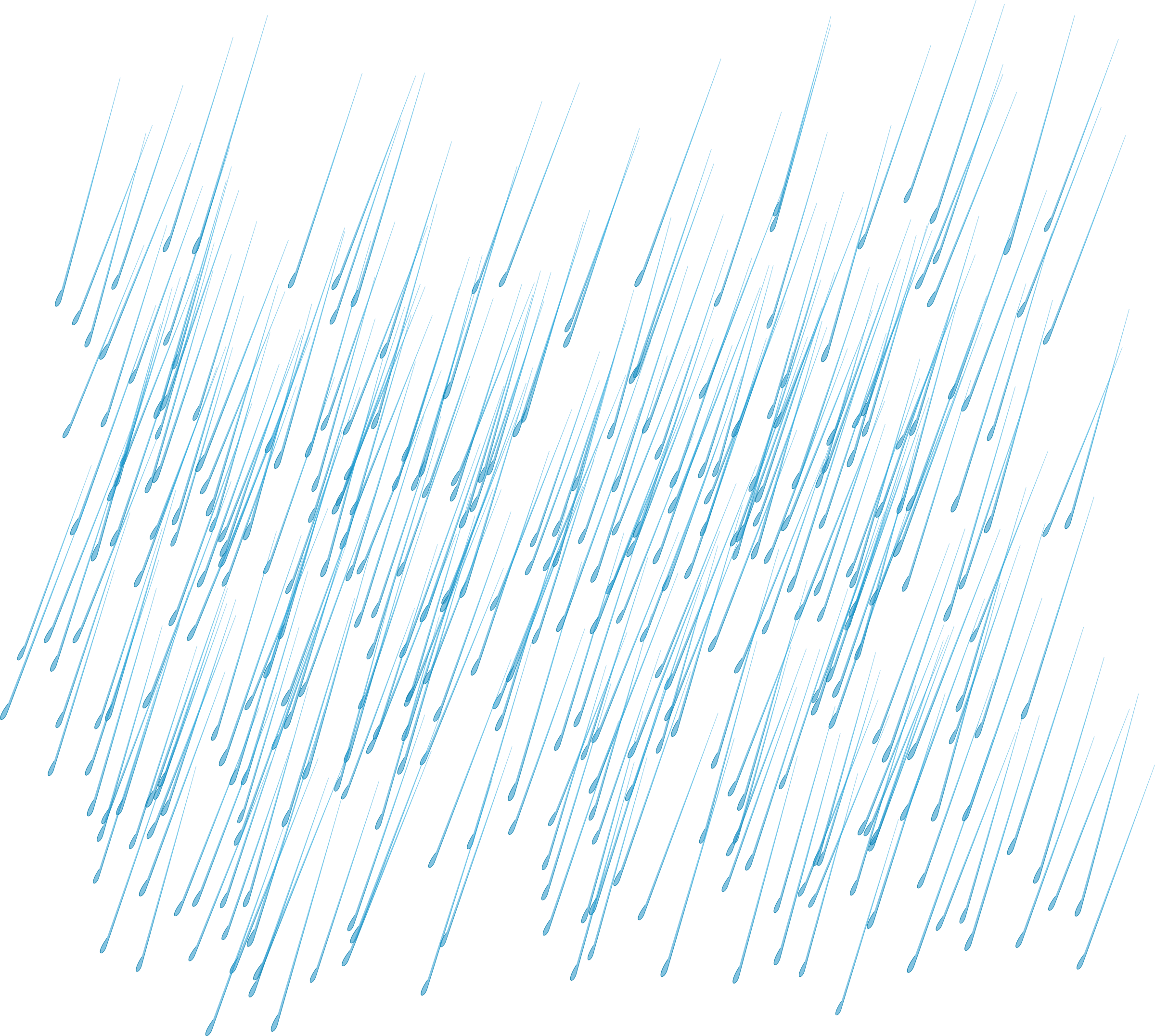 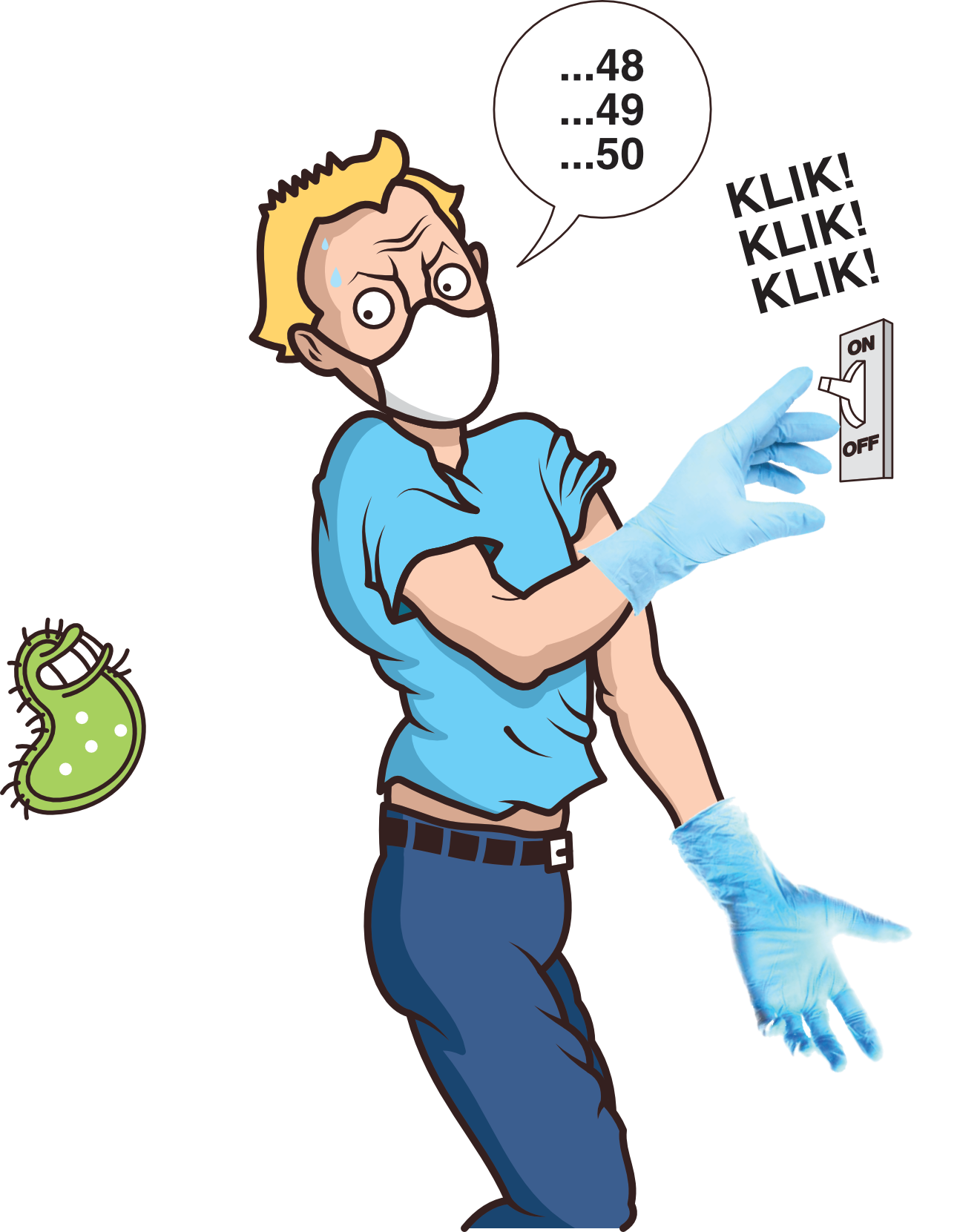 ❖ Selective serotonin 
    reuptake inhibitor (SSRI)
❖ OCD medication
❖ Potent CYP inHibitor
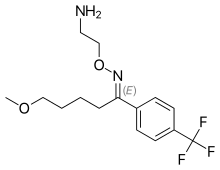 For maintenance, Luvox is dosed BID because it has the shortest half-life among SSRIs (15 hr).
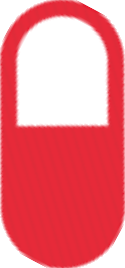 SSRI
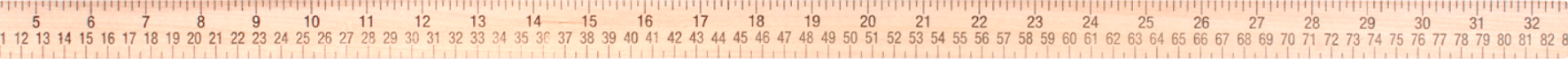 short
25
50
100
mg
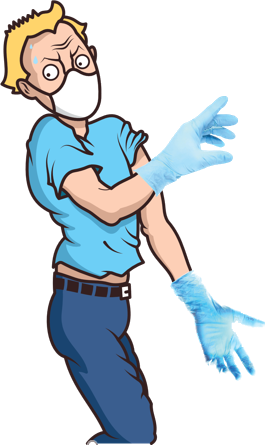 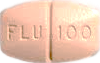 Fluvoxamine (LUVOX)
flu VOX a meen / LU vox
“Glove-ox”
*
1996
$20–$120
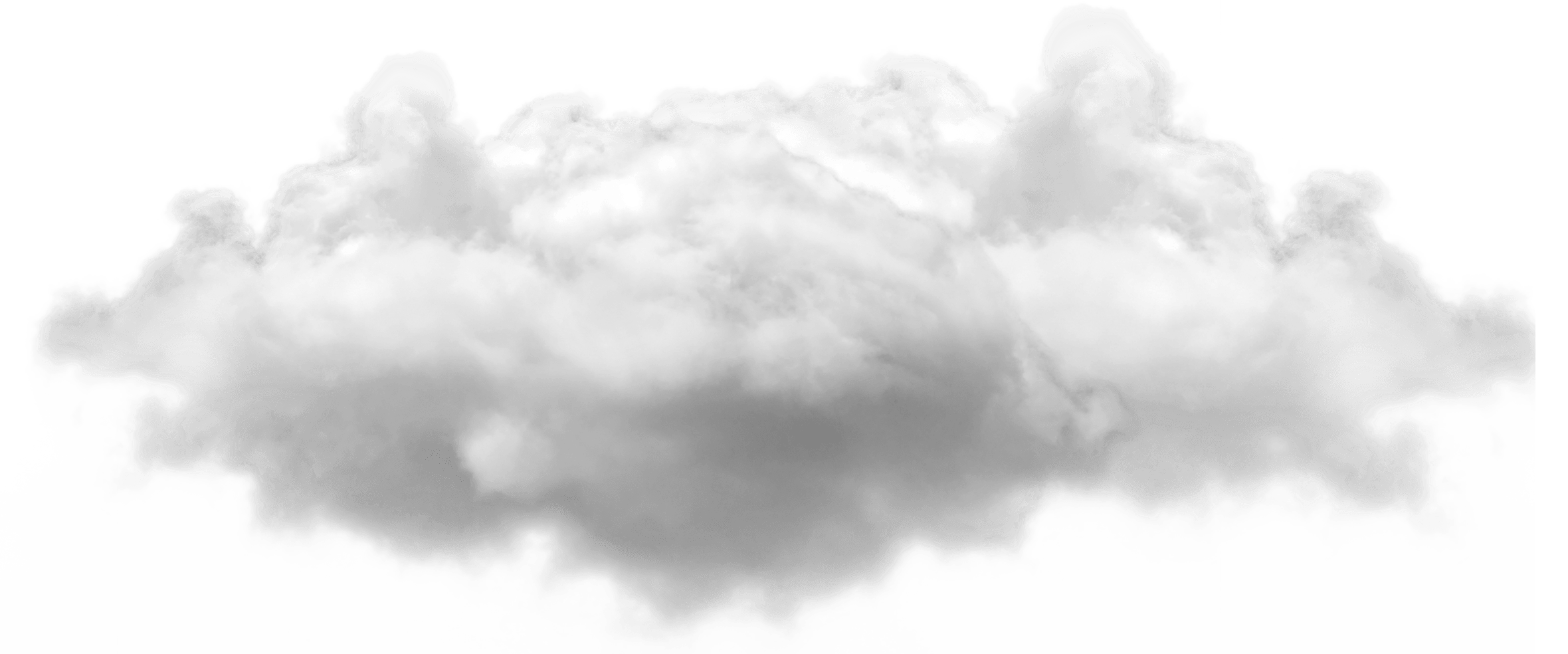 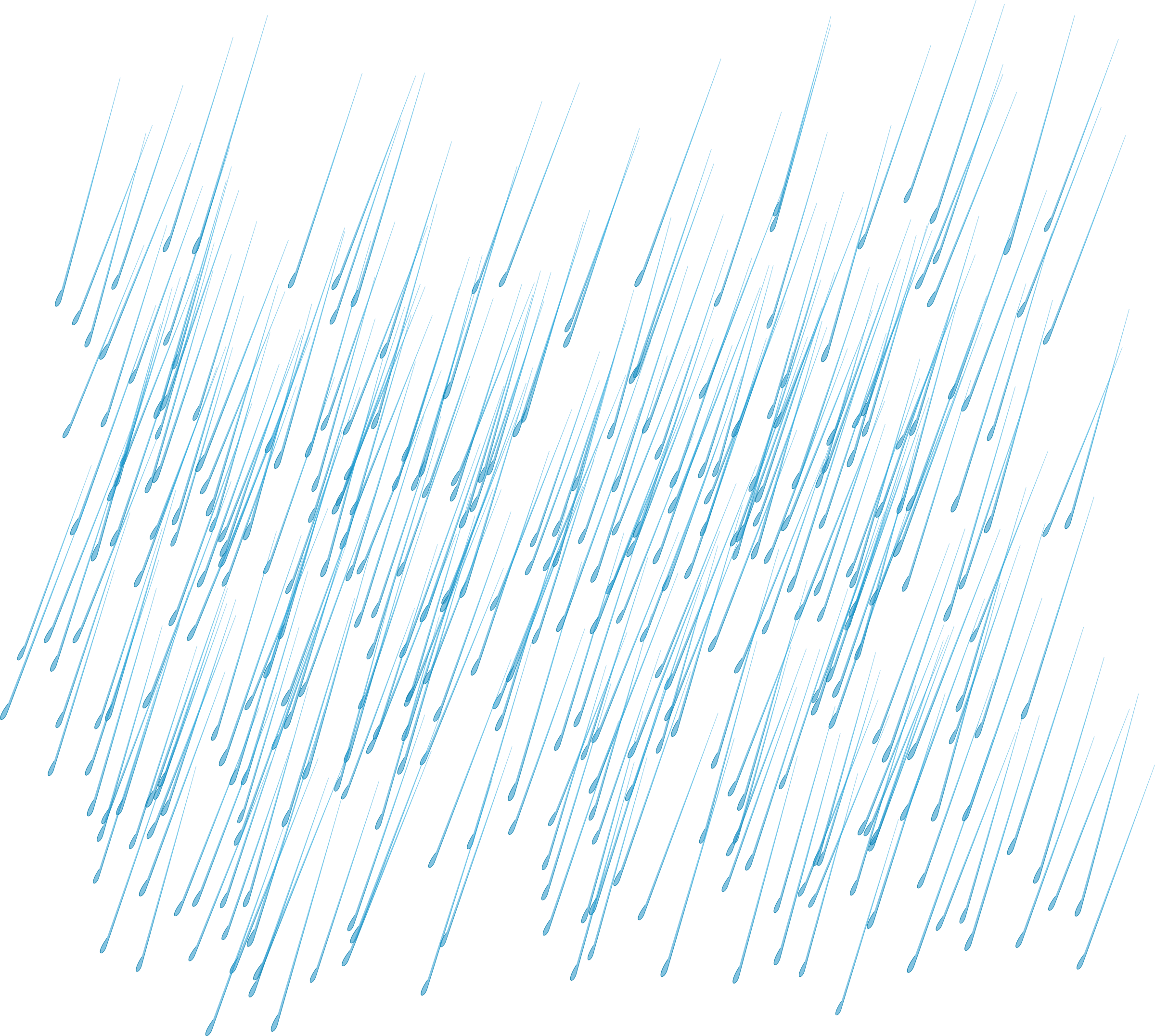 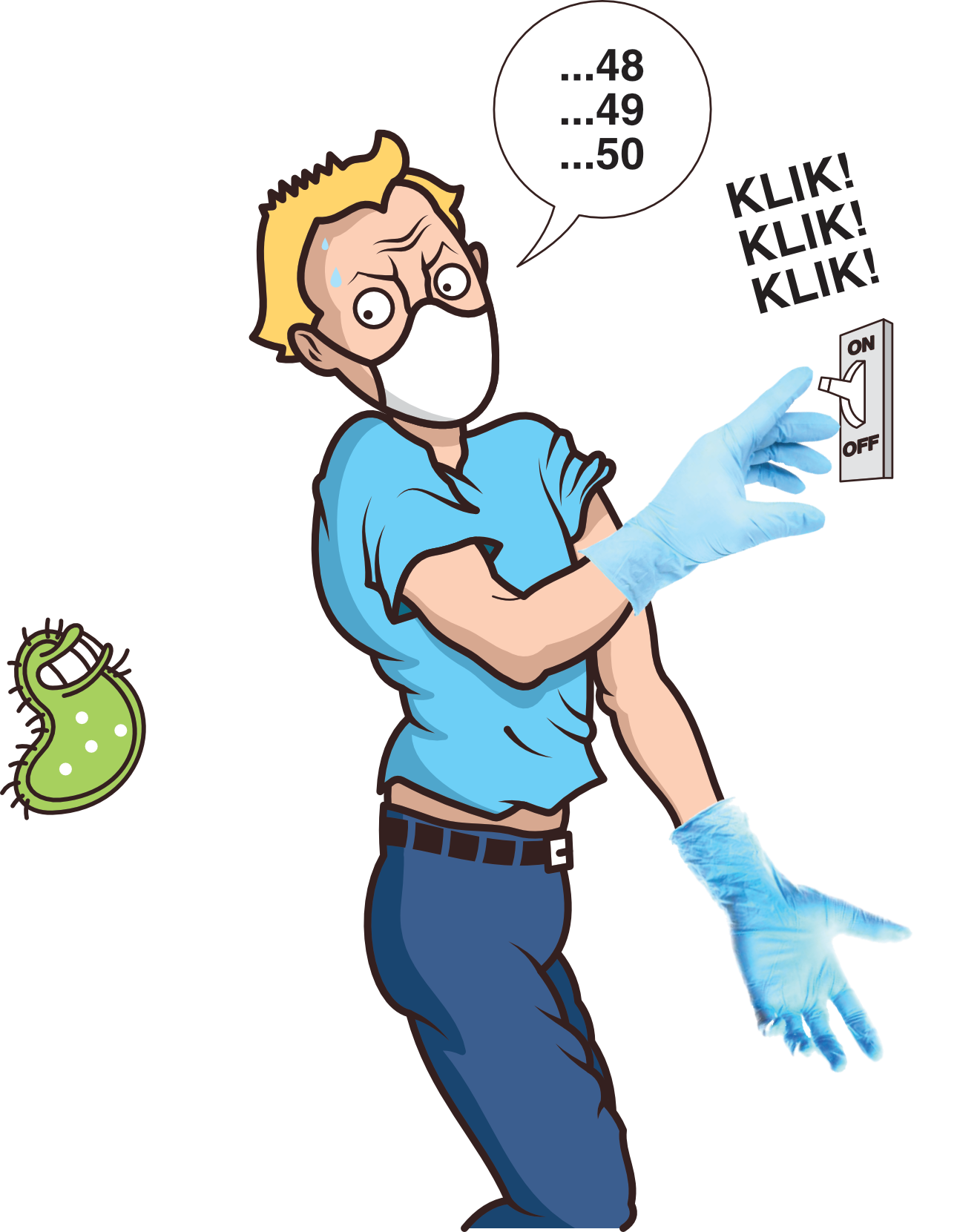 ❖ Selective serotonin 
    reuptake inhibitor (SSRI)
❖ OCD medication
❖ Potent CYP inHibitor
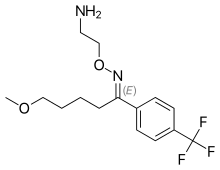 For maintenance, Luvox is dosed BID because it has the shortest half-life among SSRIs (15 hr).
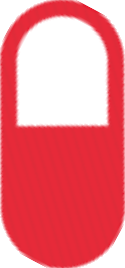 SSRI
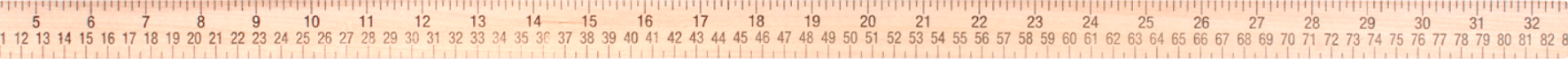 short
25
50
100
mg
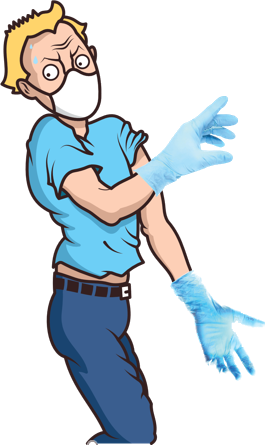 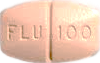 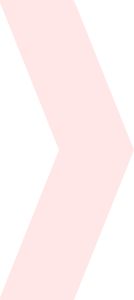 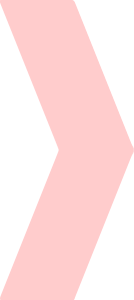 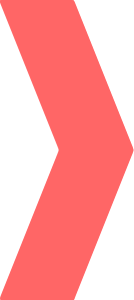 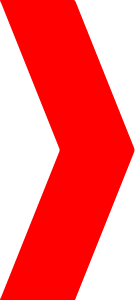 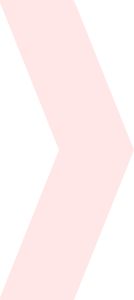 Fluvoxamine: SSRI
CYP
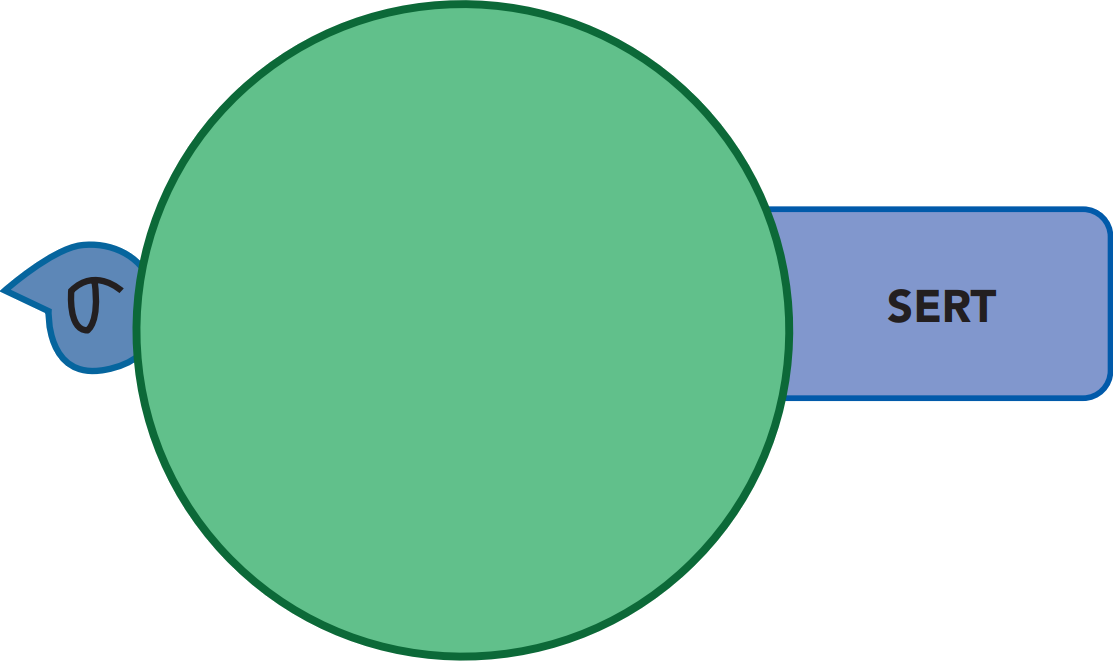 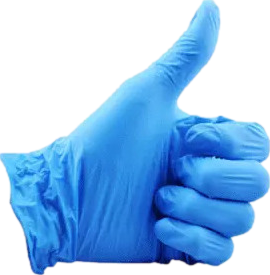 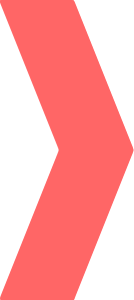 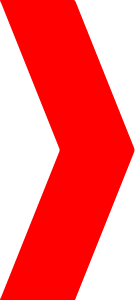 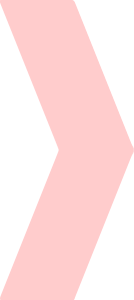 fluvoxamine
LUVOX
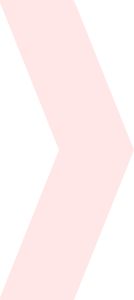 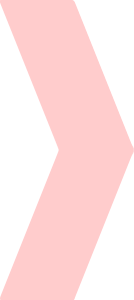 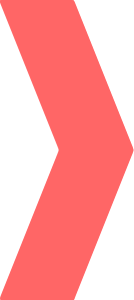 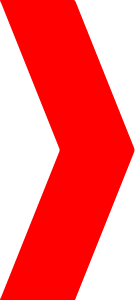 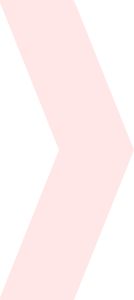 Fluvoxamine: SSRI
CYP
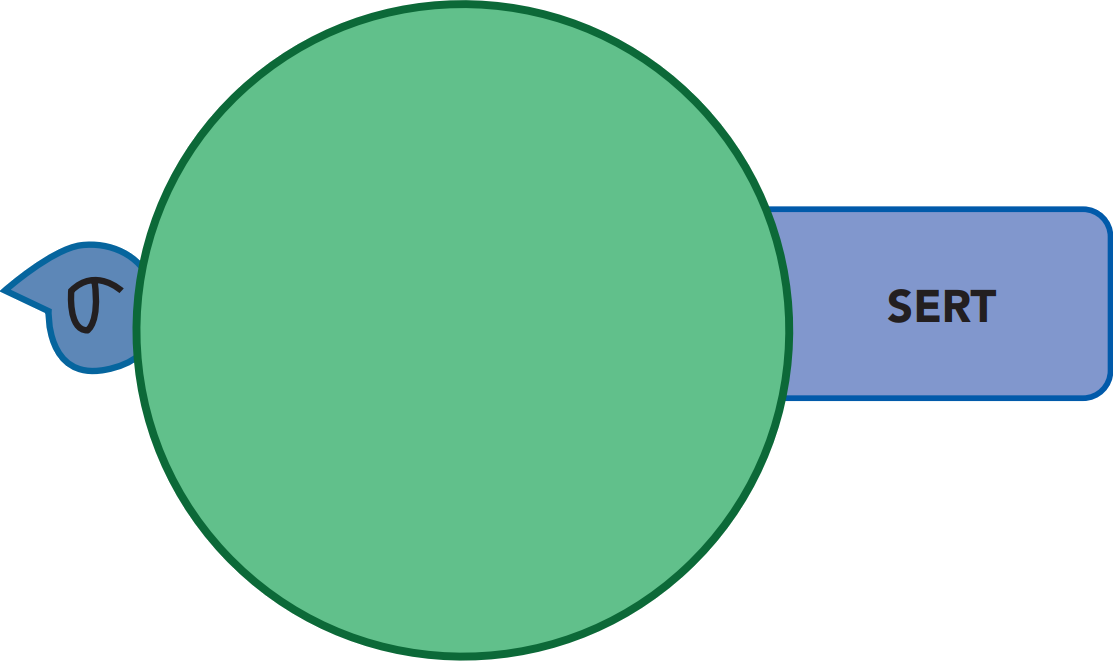 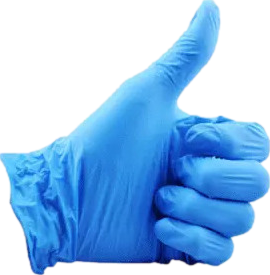 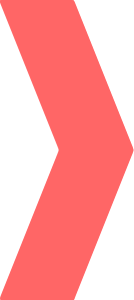 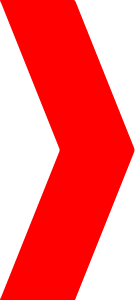 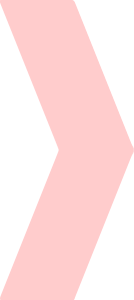 fluvoxamine
LUVOX
Serotonin reuptake inhibitor
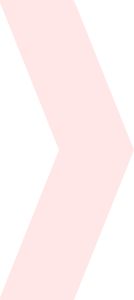 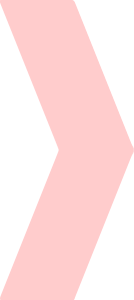 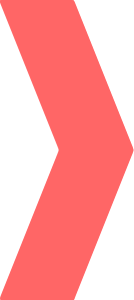 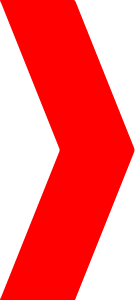 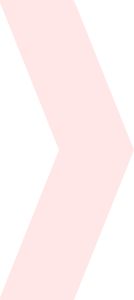 Fluvoxamine: SSRI
CYP
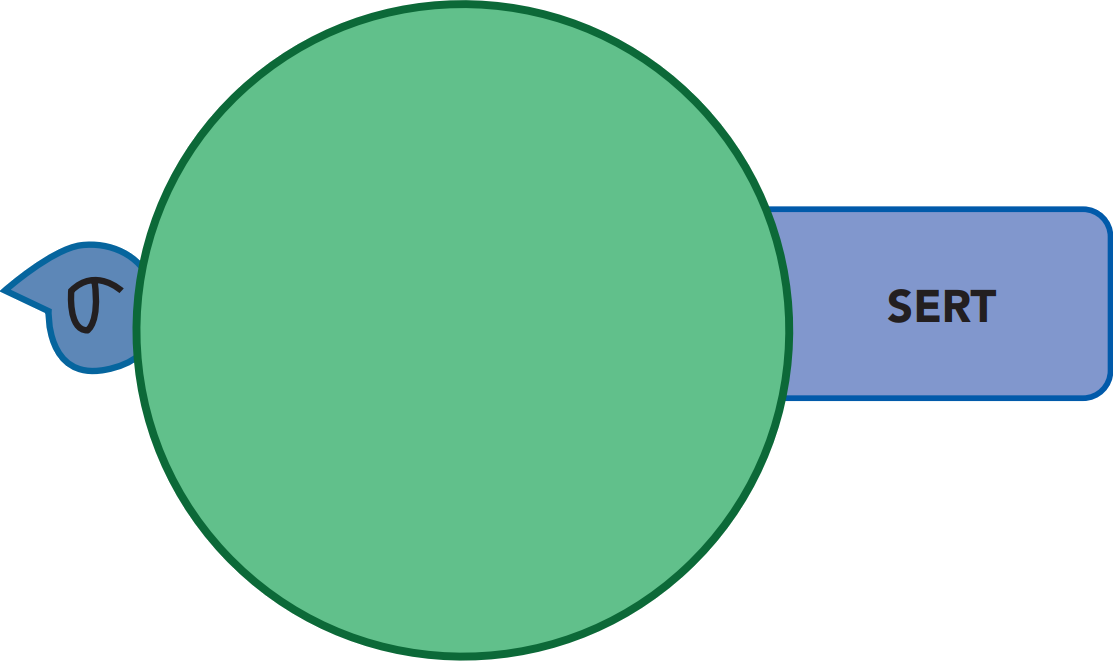 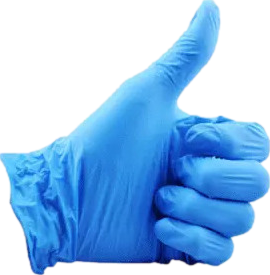 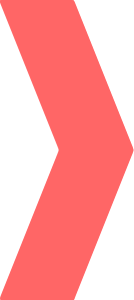 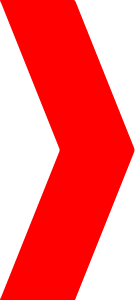 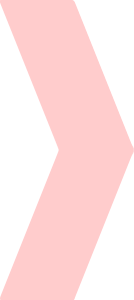 fluvoxamine
LUVOX
Antidepressant and anxiolytic effects, sexual dysfunction
Serotonin reuptake inhibitor
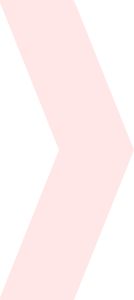 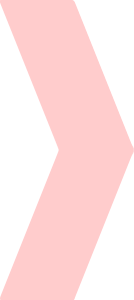 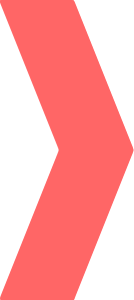 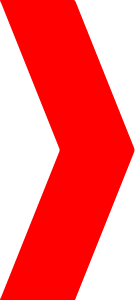 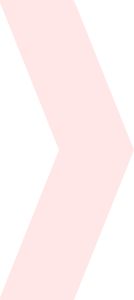 Fluvoxamine: SSRI
CYP
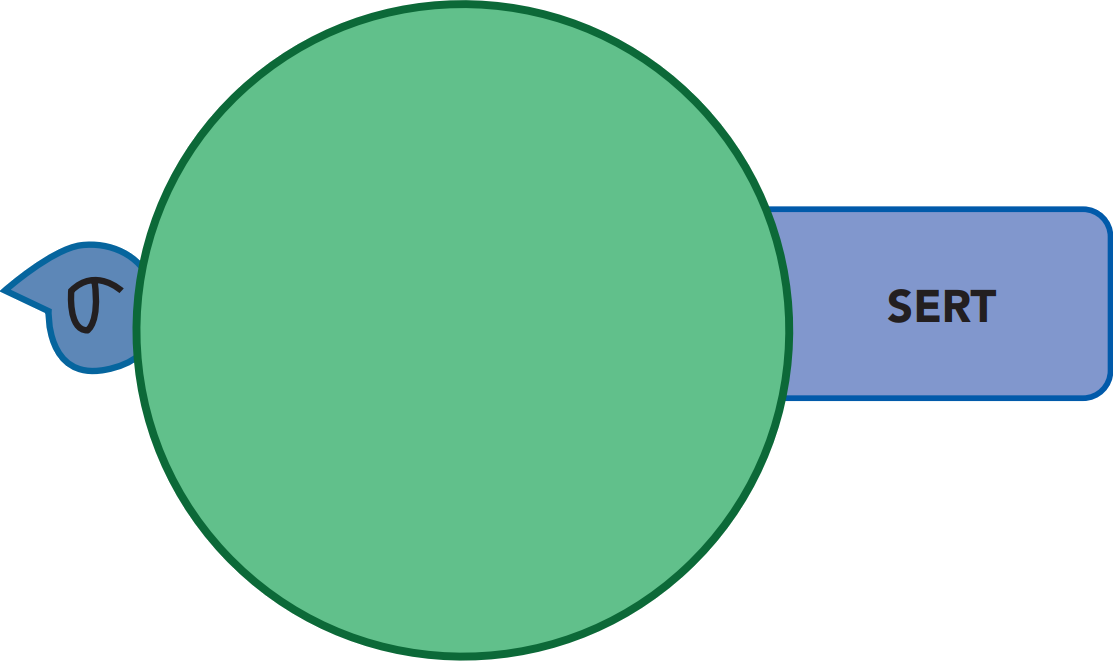 “fluffer” inHibitor
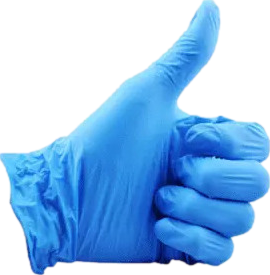 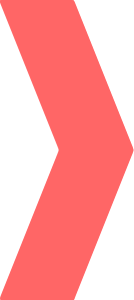 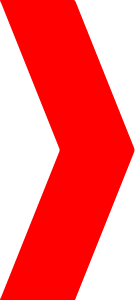 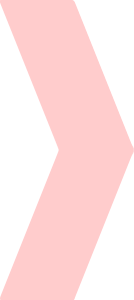 fluvoxamine
LUVOX
Antidepressant and anxiolytic effects, sexual dysfunction
Serotonin reuptake inhibitor
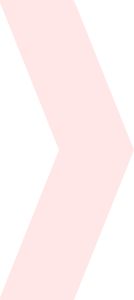 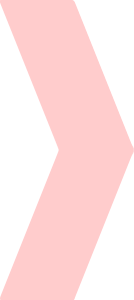 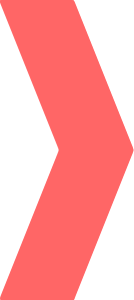 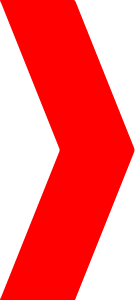 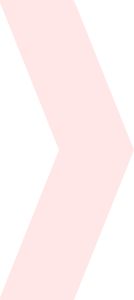 Fluvoxamine: SSRI
CYP
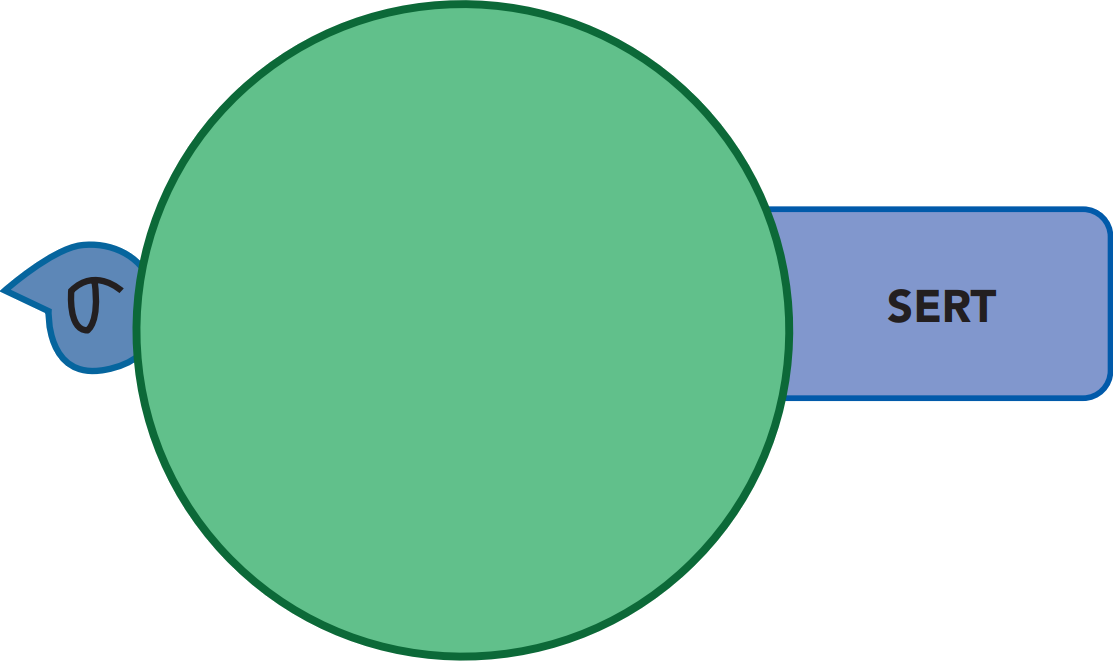 markedly increases serum levels of CYP1A2
CYP2C19
CYP3A4
substrates
“fluffer” inHibitor
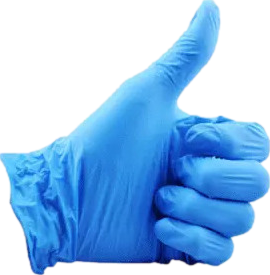 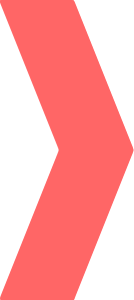 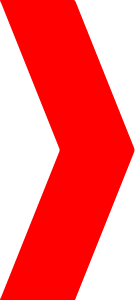 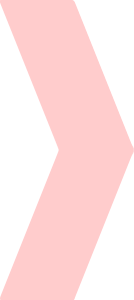 fluvoxamine
LUVOX
Antidepressant and anxiolytic effects, sexual dysfunction
Serotonin reuptake inhibitor
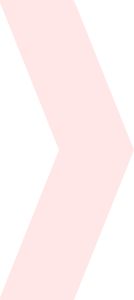 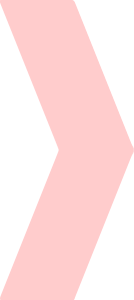 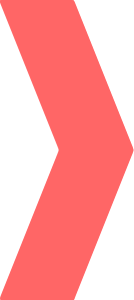 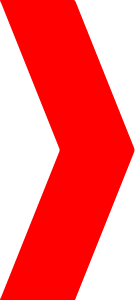 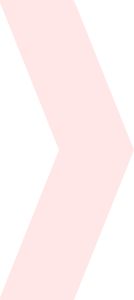 Fluvoxamine: SSRI
CYP
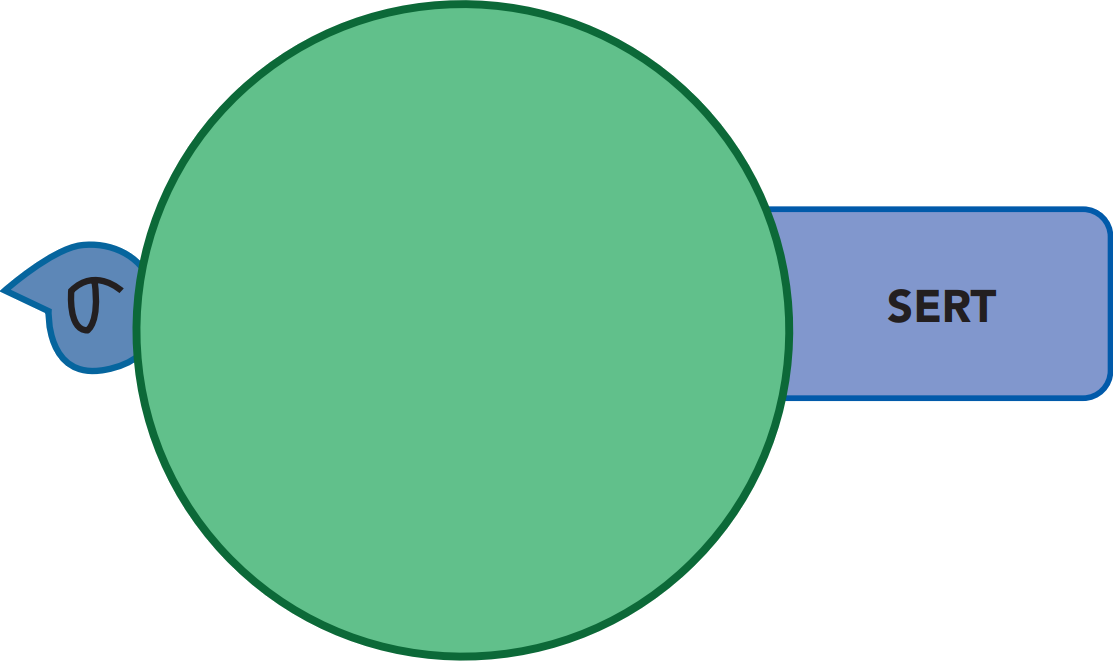 markedly increases serum levels of CYP1A2
CYP2C19
CYP3A4
substrates
“fluffer” inHibitor
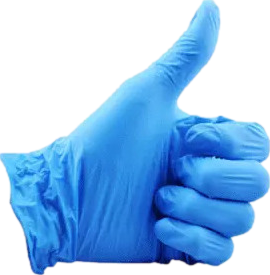 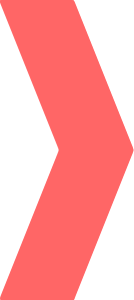 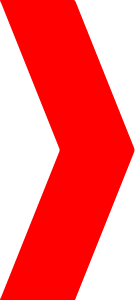 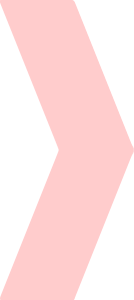 fluvoxamine
LUVOX
Antidepressant and anxiolytic effects, sexual dysfunction
binds sigma-1 receptors
Serotonin reuptake inhibitor
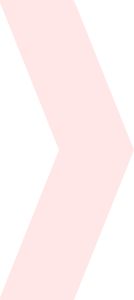 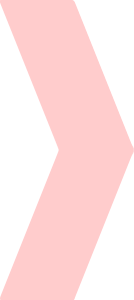 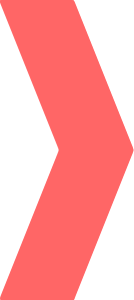 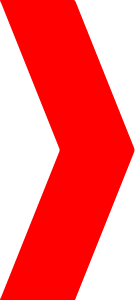 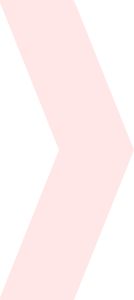 Fluvoxamine: SSRI
CYP
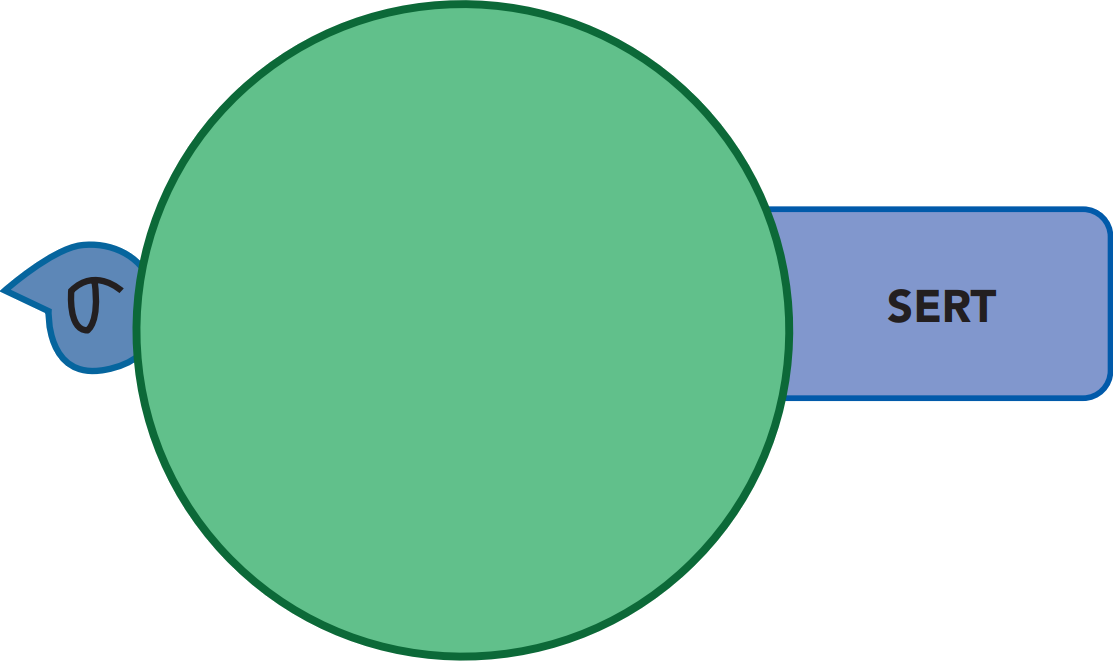 markedly increases serum levels of CYP1A2
CYP2C19
CYP3A4
substrates
“fluffer” inHibitor
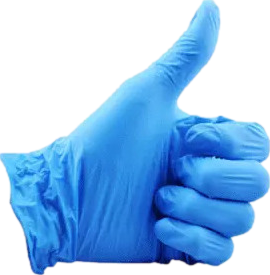 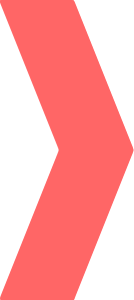 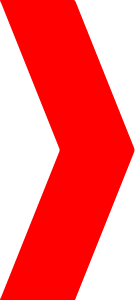 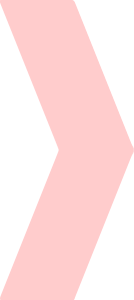 fluvoxamine
LUVOX
Antidepressant and anxiolytic effects, sexual dysfunction
anxiolytic actions and theoretically  beneficial in psychotic depression
binds sigma-1 receptors
Serotonin reuptake inhibitor
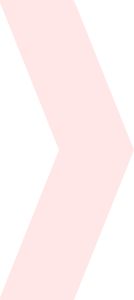 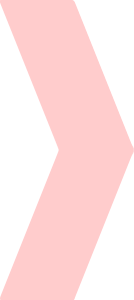 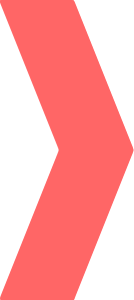 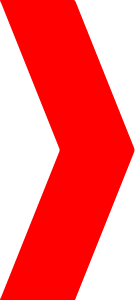 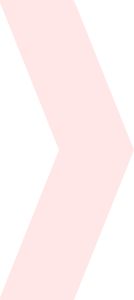 Fluvoxamine (LUVOX)
CYP
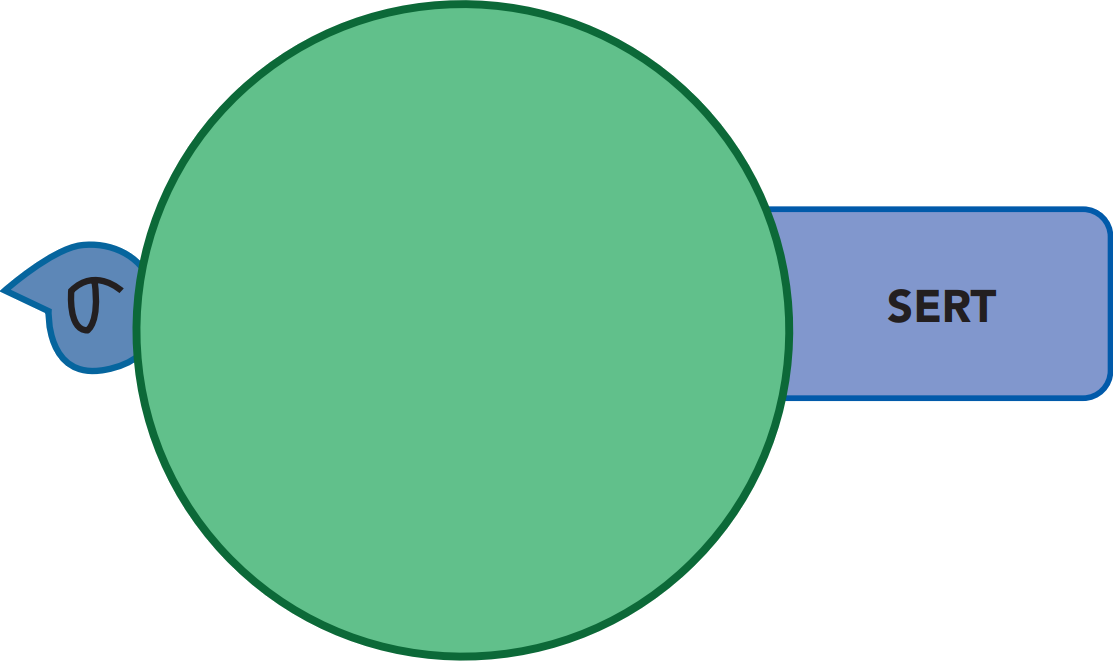 markedly increases serum levels of CYP1A2
CYP2C19
CYP3A4
substrates
“fluffer” inHibitor
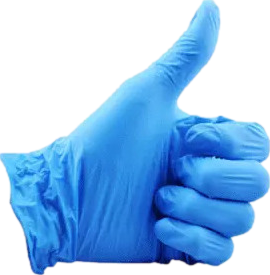 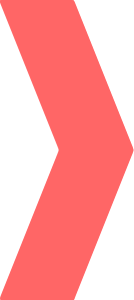 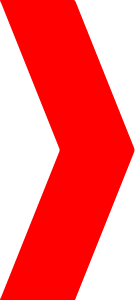 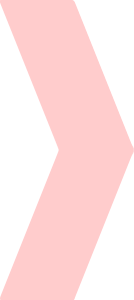 fluvoxamine
LUVOX
Antidepressant and anxiolytic effects, sexual dysfunction
anxiolytic actions and theoretically  beneficial in psychotic depression
binds sigma-1 receptors
Serotonin reuptake inhibitor
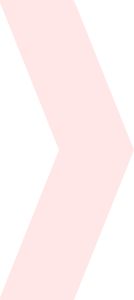 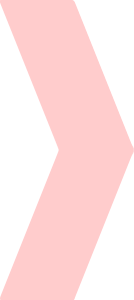 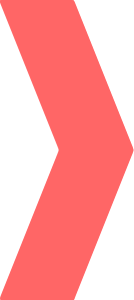 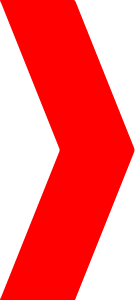 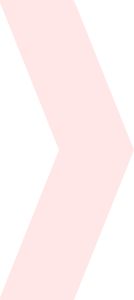 Fluvoxamine (LUVOX)
FDA-approved for OCD, not depression
CYP
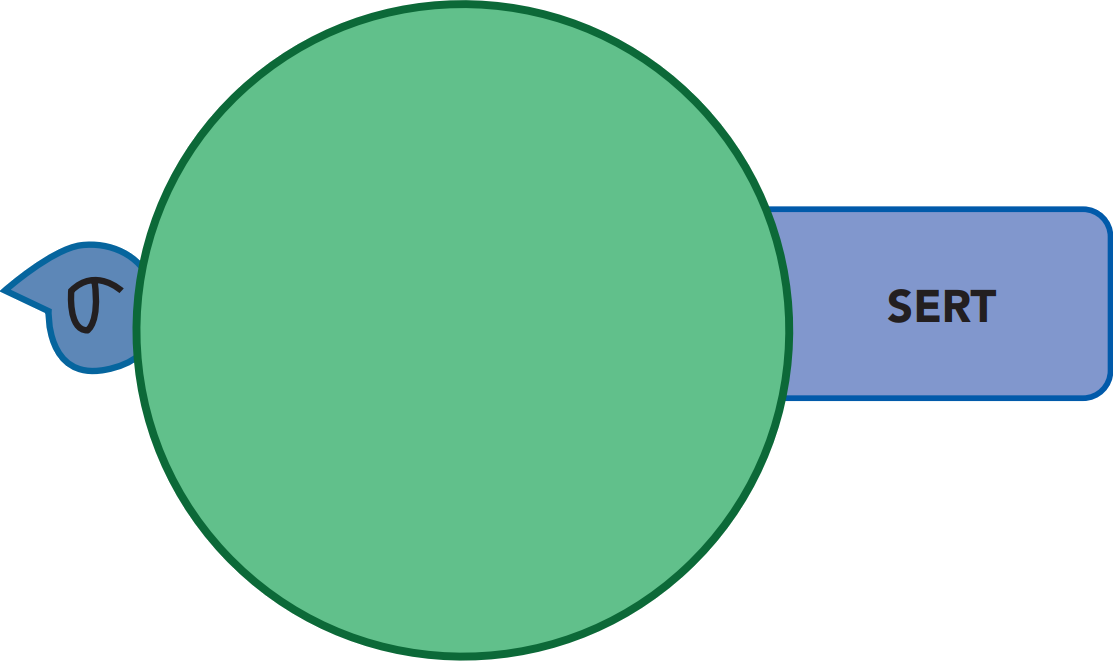 markedly increases serum levels of CYP1A2
CYP2C19
CYP3A4
substrates
“fluffer” inHibitor
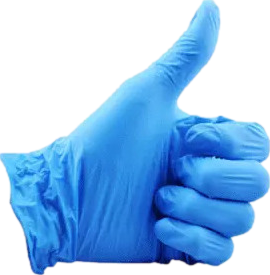 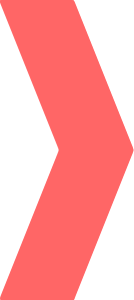 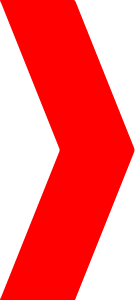 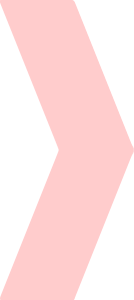 fluvoxamine
LUVOX
Antidepressant and anxiolytic effects, sexual dysfunction
anxiolytic actions and theoretically  beneficial in psychotic depression
binds sigma-1 receptors
Serotonin reuptake inhibitor
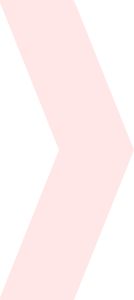 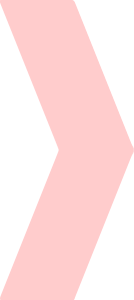 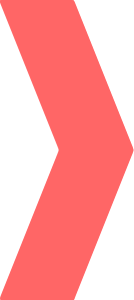 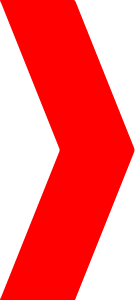 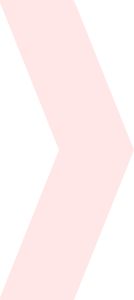 Fluvoxamine (LUVOX)
FDA-approved for OCD, not depression
“Fluffer” inHibitor
CYP
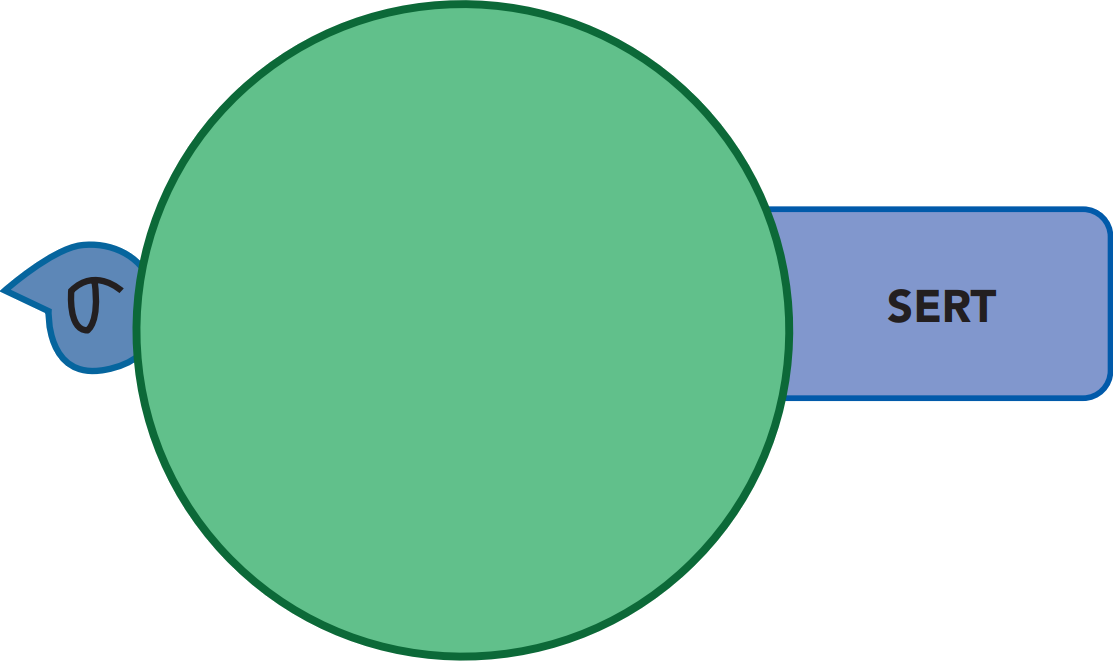 markedly increases serum levels of CYP1A2
CYP2C19
CYP3A4
substrates
“fluffer” inHibitor
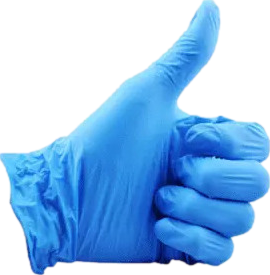 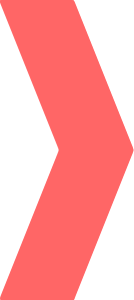 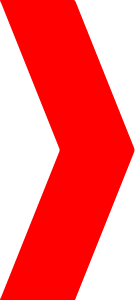 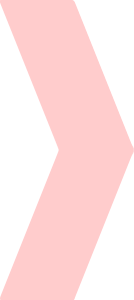 fluvoxamine
LUVOX
Antidepressant and anxiolytic effects, sexual dysfunction
anxiolytic actions and theoretically  beneficial in psychotic depression
binds sigma-1 receptors
Serotonin reuptake inhibitor
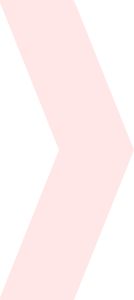 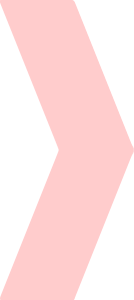 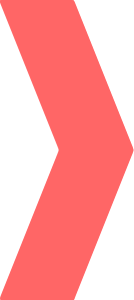 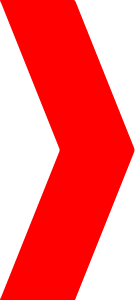 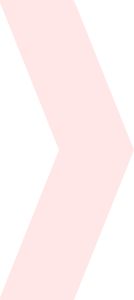 Fluvoxamine (LUVOX)
FDA-approved for OCD, not depression
“Fluffer” inHibitor
Don’t prescribe it unless you know the interactions!!
CYP
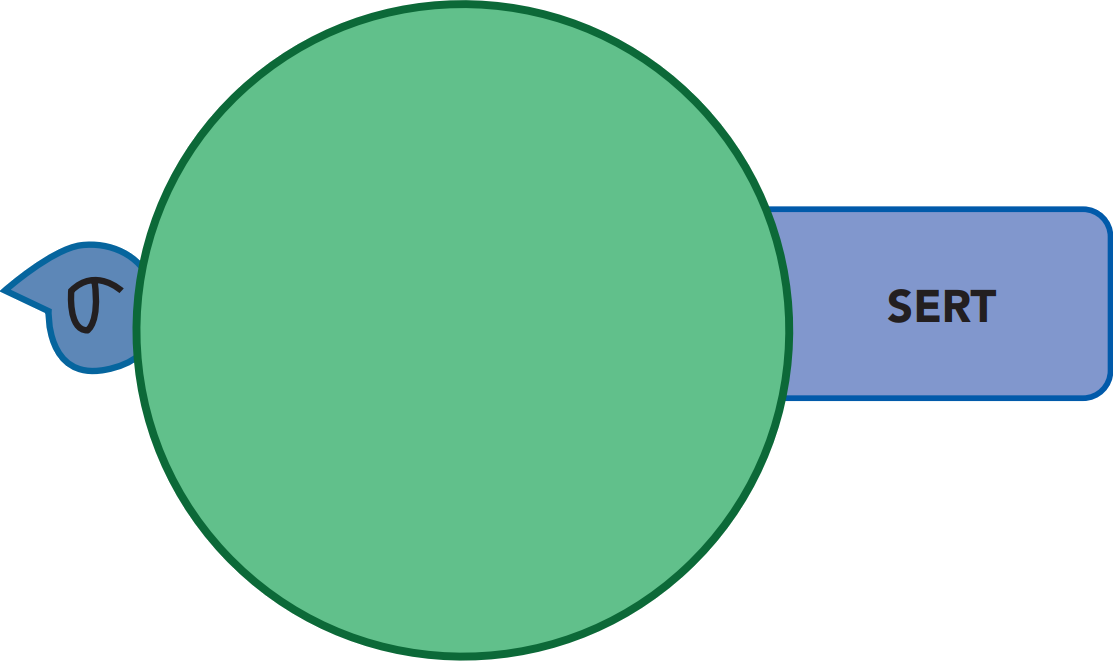 markedly increases serum levels of CYP1A2
CYP2C19
CYP3A4
substrates
“fluffer” inHibitor
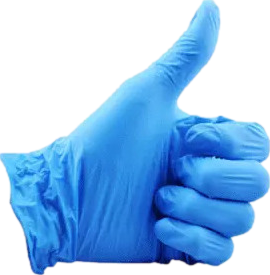 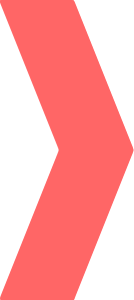 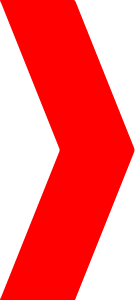 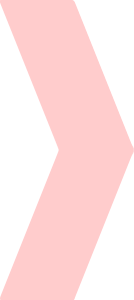 fluvoxamine
LUVOX
Antidepressant and anxiolytic effects, sexual dysfunction
anxiolytic actions and theoretically  beneficial in psychotic depression
binds sigma-1 receptors
Serotonin reuptake inhibitor
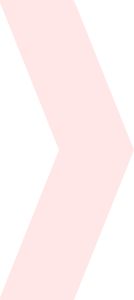 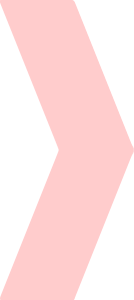 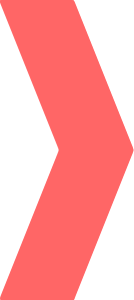 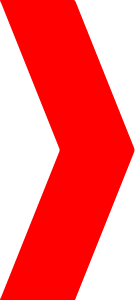 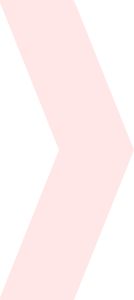 Fluvoxamine (LUVOX)
FDA-approved for OCD, not depression
“Fluffer” inHibitor
Don’t prescribe it unless you know the interactions!!
Run an interaction check!!
CYP
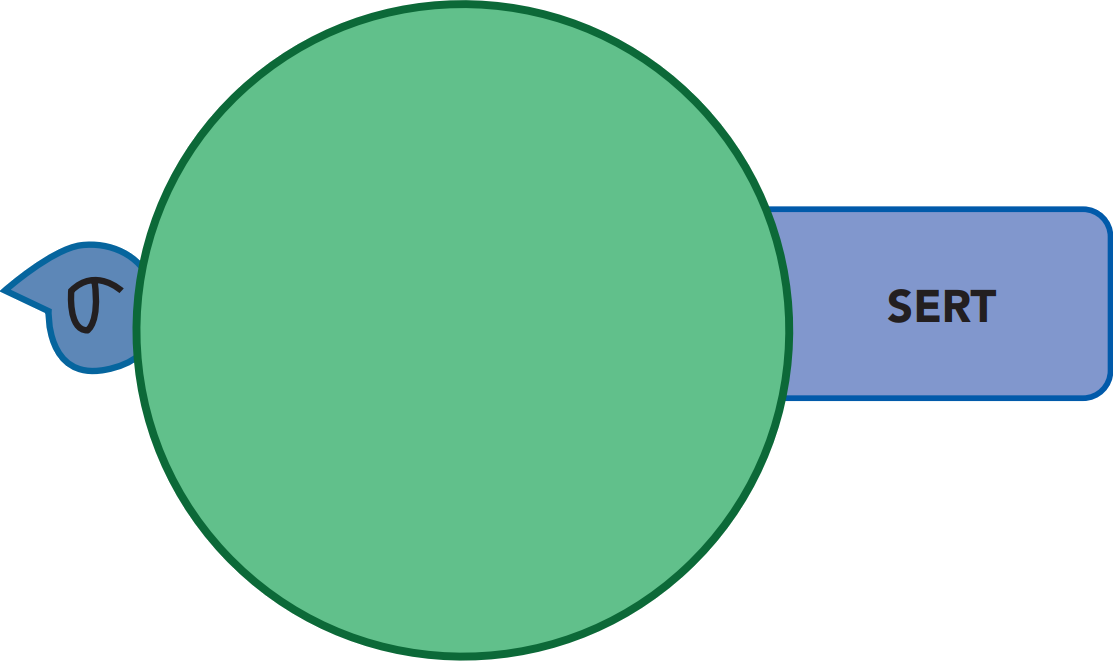 markedly increases serum levels of CYP1A2
CYP2C19
CYP3A4
substrates
“fluffer” inHibitor
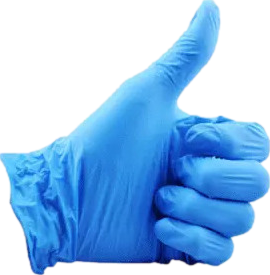 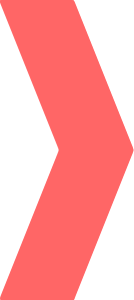 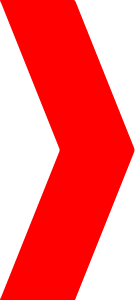 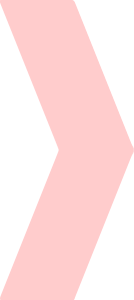 fluvoxamine
LUVOX
Antidepressant and anxiolytic effects, sexual dysfunction
anxiolytic actions and theoretically  beneficial in psychotic depression
binds sigma-1 receptors
Serotonin reuptake inhibitor
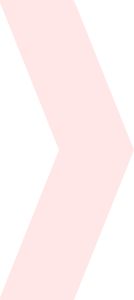 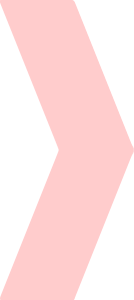 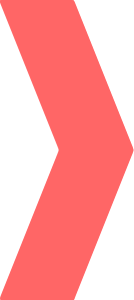 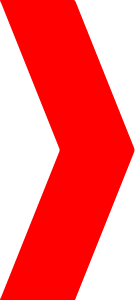 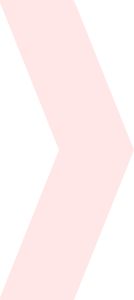 Fluvoxamine (LUVOX)
FDA-approved for OCD, not depression
“Fluffer” inHibitor
Don’t prescribe it unless you know the interactions!!
Run an interaction check!!
CYP
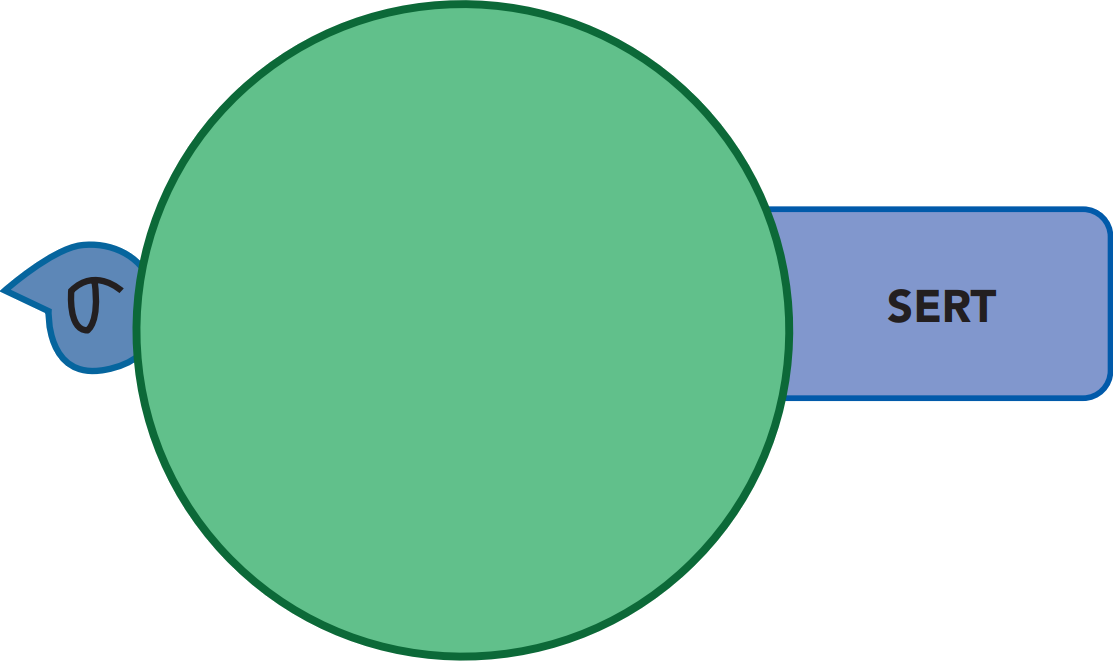 markedly increases serum levels of CYP1A2
CYP2C19
CYP3A4
substrates
“fluffer” inHibitor
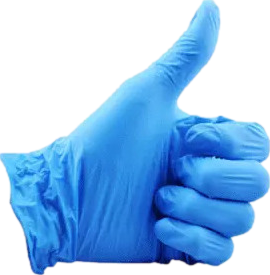 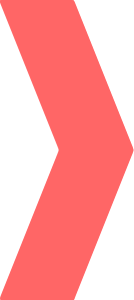 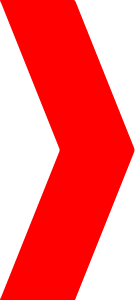 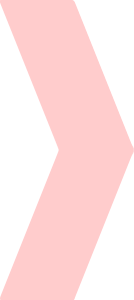 fluvoxamine
LUVOX
Antidepressant and anxiolytic effects, sexual dysfunction
anxiolytic actions and theoretically  beneficial in psychotic depression
binds sigma-1 receptors
Serotonin reuptake inhibitor
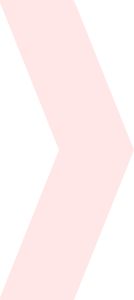 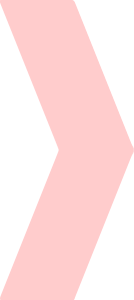 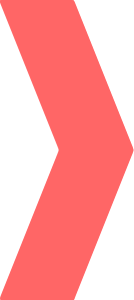 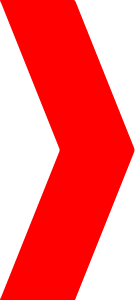 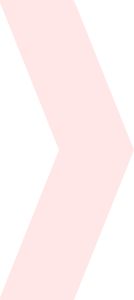 Fluvoxamine (LUVOX)
FDA-approved for OCD, not depression
“Fluffer” inHibitor
Don’t prescribe it unless you know the interactions!!
Run an interaction check!!
Shortest half-life of SSRIs
CYP
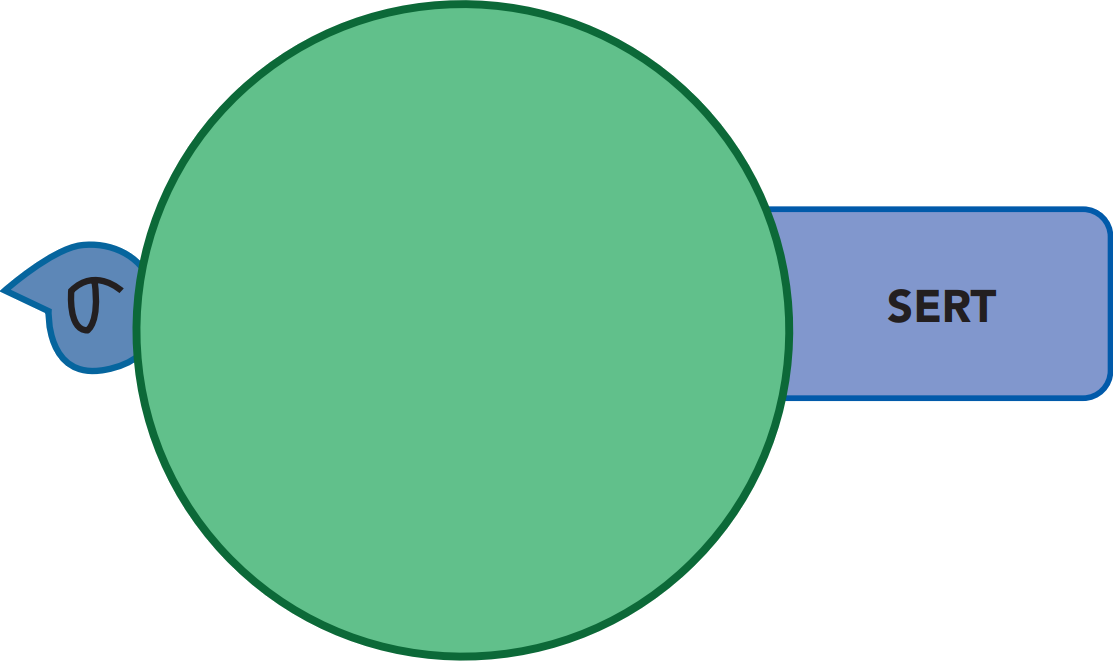 markedly increases serum levels of CYP1A2
CYP2C19
CYP3A4
substrates
“fluffer” inHibitor
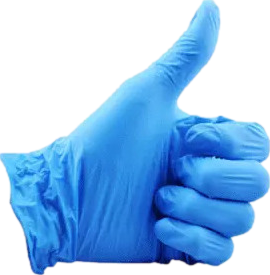 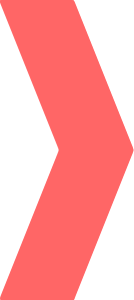 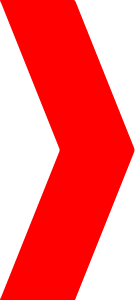 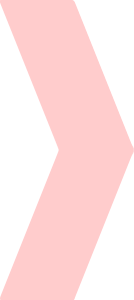 fluvoxamine
LUVOX
Antidepressant and anxiolytic effects, sexual dysfunction
anxiolytic actions and theoretically  beneficial in psychotic depression
binds sigma-1 receptors
Serotonin reuptake inhibitor
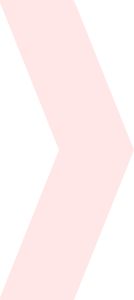 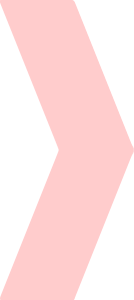 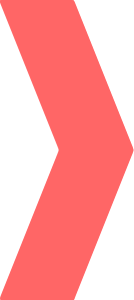 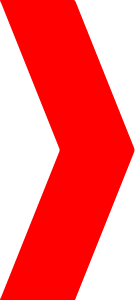 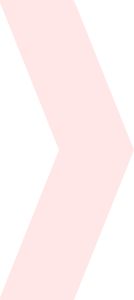 Fluvoxamine (LUVOX)
FDA-approved for OCD, not depression
“Fluffer” inHibitor
Don’t prescribe it unless you know the interactions!!
Run an interaction check!!
Shortest half-life of SSRIs
BID dosing
CYP
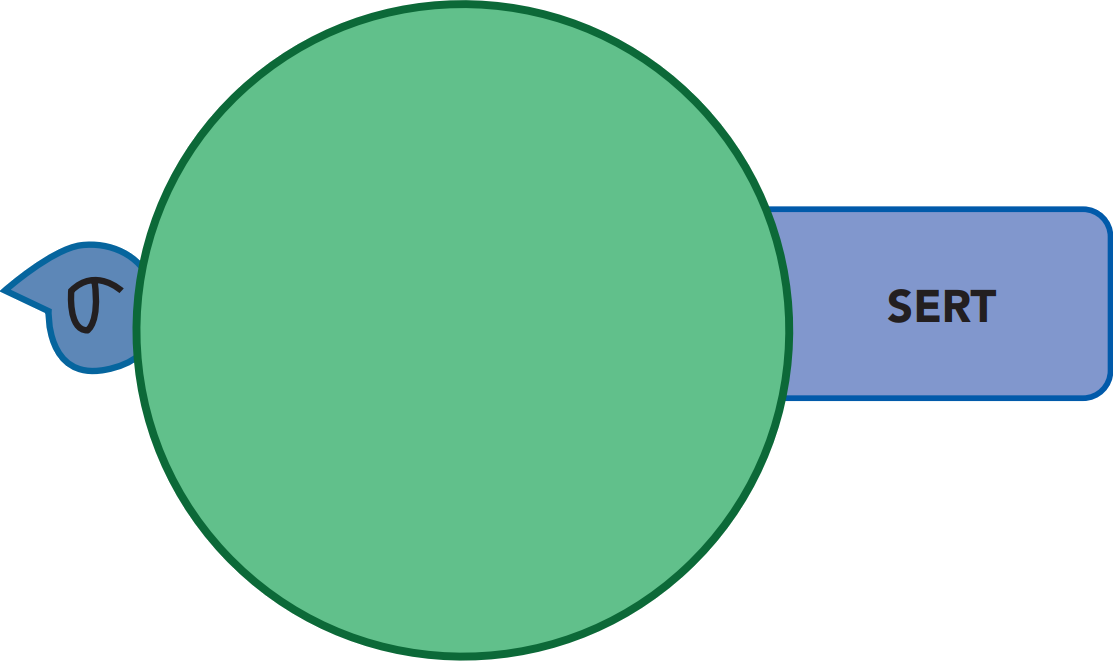 markedly increases serum levels of CYP1A2
CYP2C19
CYP3A4
substrates
“fluffer” inHibitor
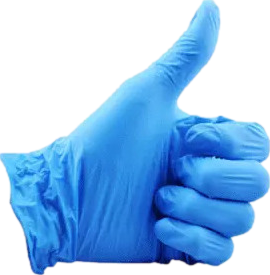 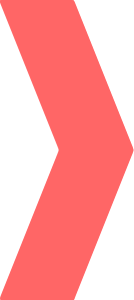 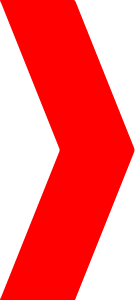 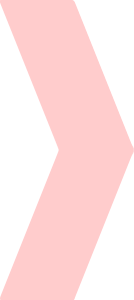 fluvoxamine
LUVOX
Antidepressant and anxiolytic effects, sexual dysfunction
anxiolytic actions and theoretically  beneficial in psychotic depression
binds sigma-1 receptors
Serotonin reuptake inhibitor
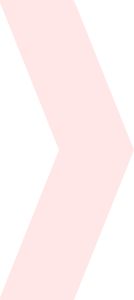 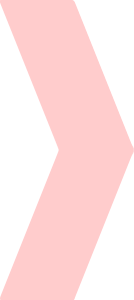 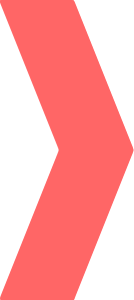 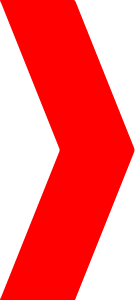 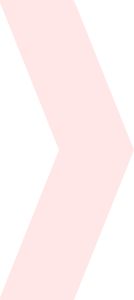 Fluvoxamine (LUVOX)
FDA-approved for OCD, not depression
“Fluffer” inHibitor
Don’t prescribe it unless you know the interactions!!
Run an interaction check!!
Shortest half-life of SSRIs
BID dosing
5HT withdrawal
CYP
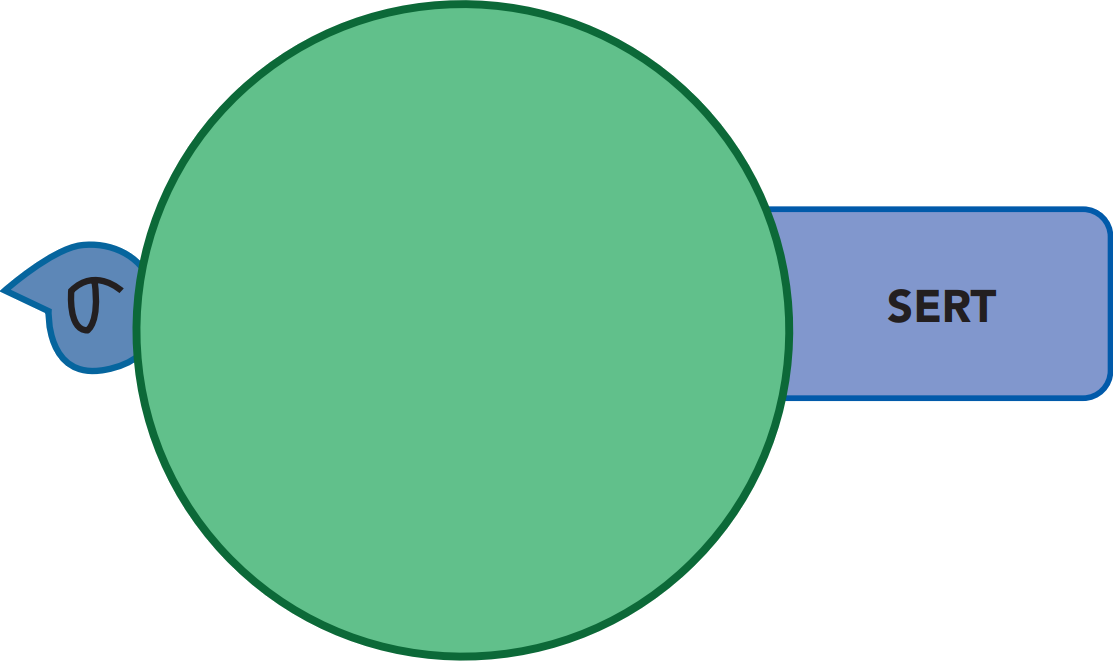 markedly increases serum levels of CYP1A2
CYP2C19
CYP3A4
substrates
“fluffer” inHibitor
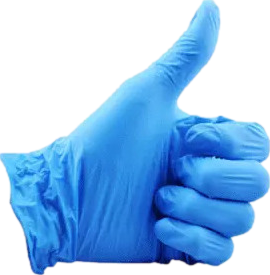 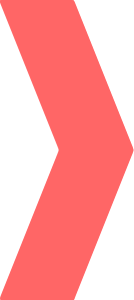 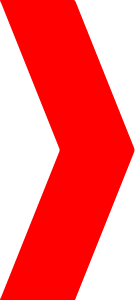 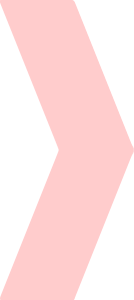 fluvoxamine
LUVOX
Antidepressant and anxiolytic effects, sexual dysfunction
anxiolytic actions and theoretically  beneficial in psychotic depression
binds sigma-1 receptors
Serotonin reuptake inhibitor
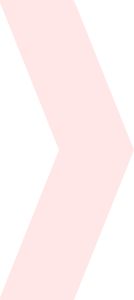 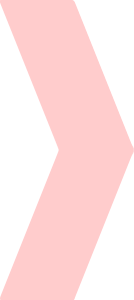 Serotonin Discontinuation Syndrome
Fluvoxamine (Luvox)
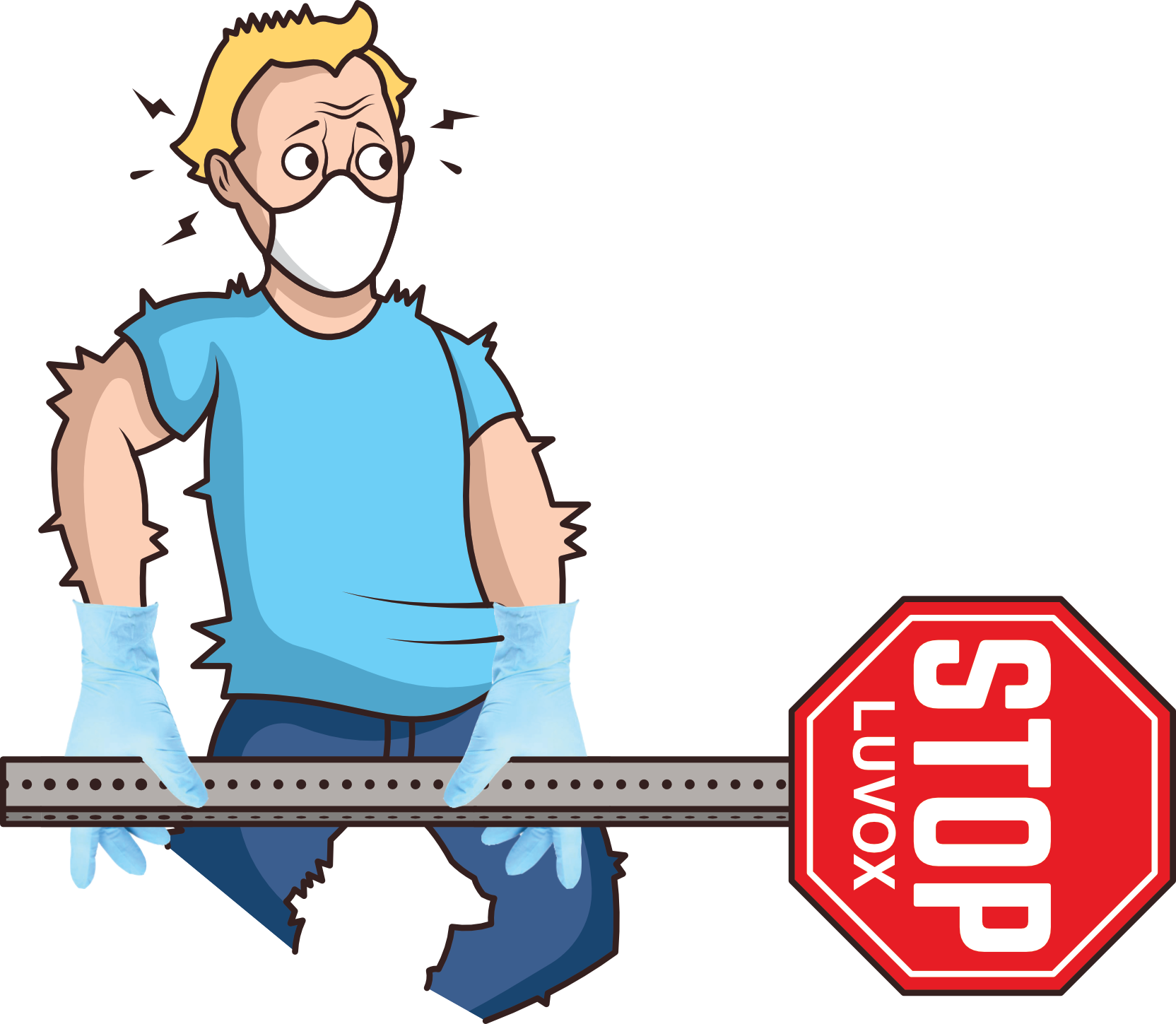 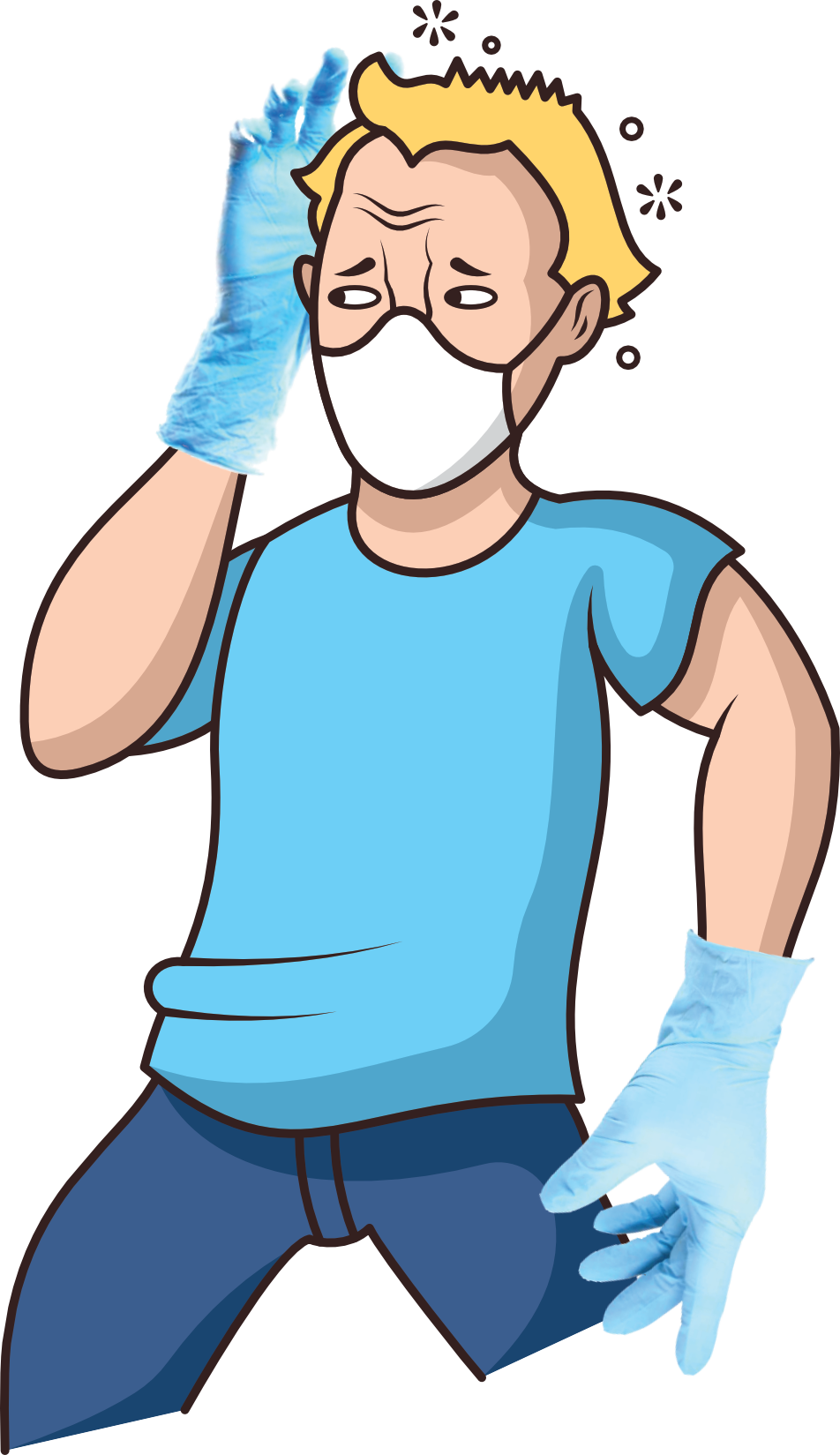 Lightheadedness
Paresthesias
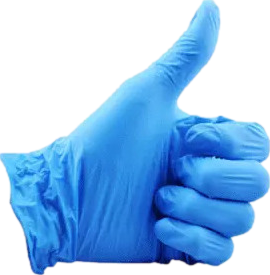 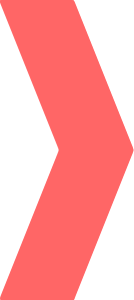 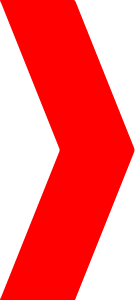 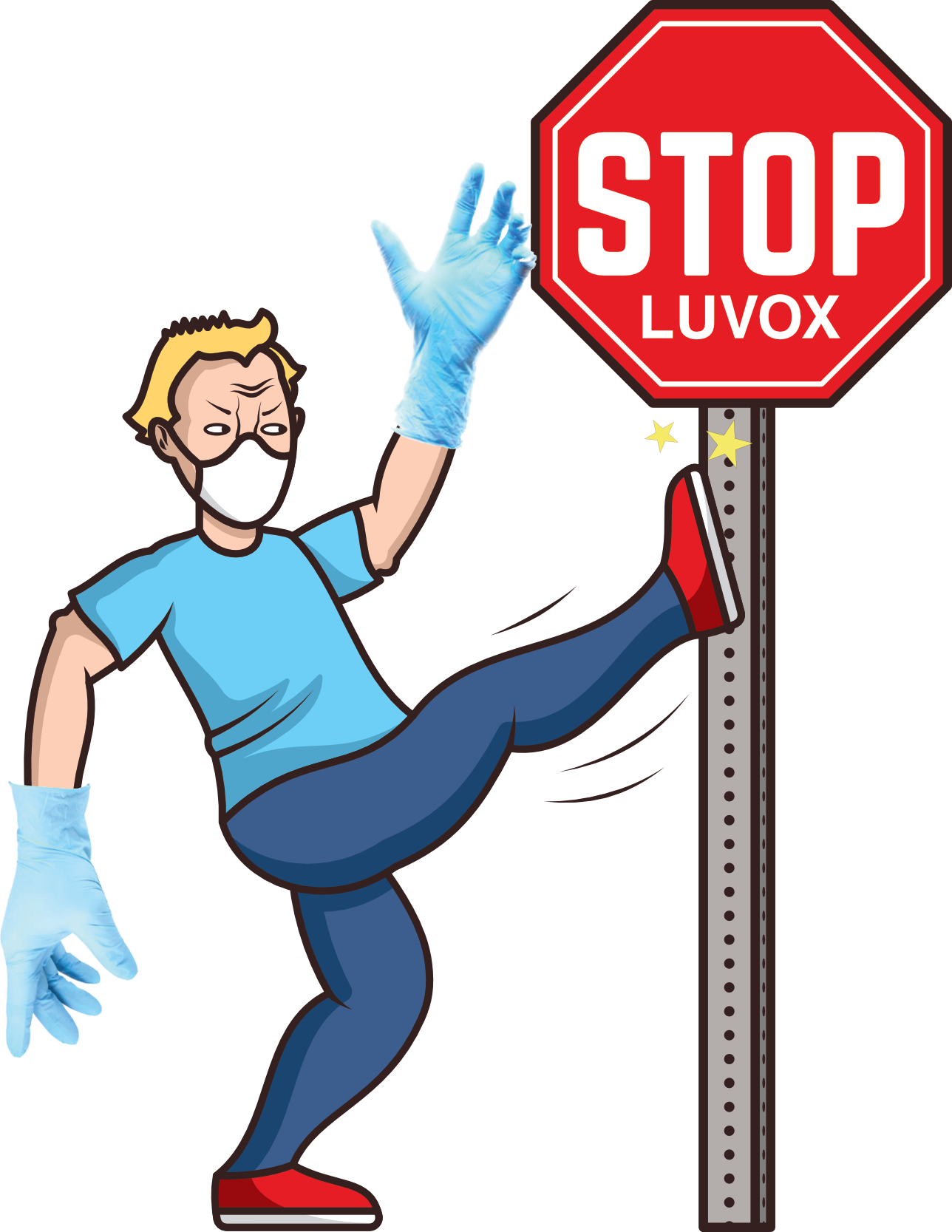 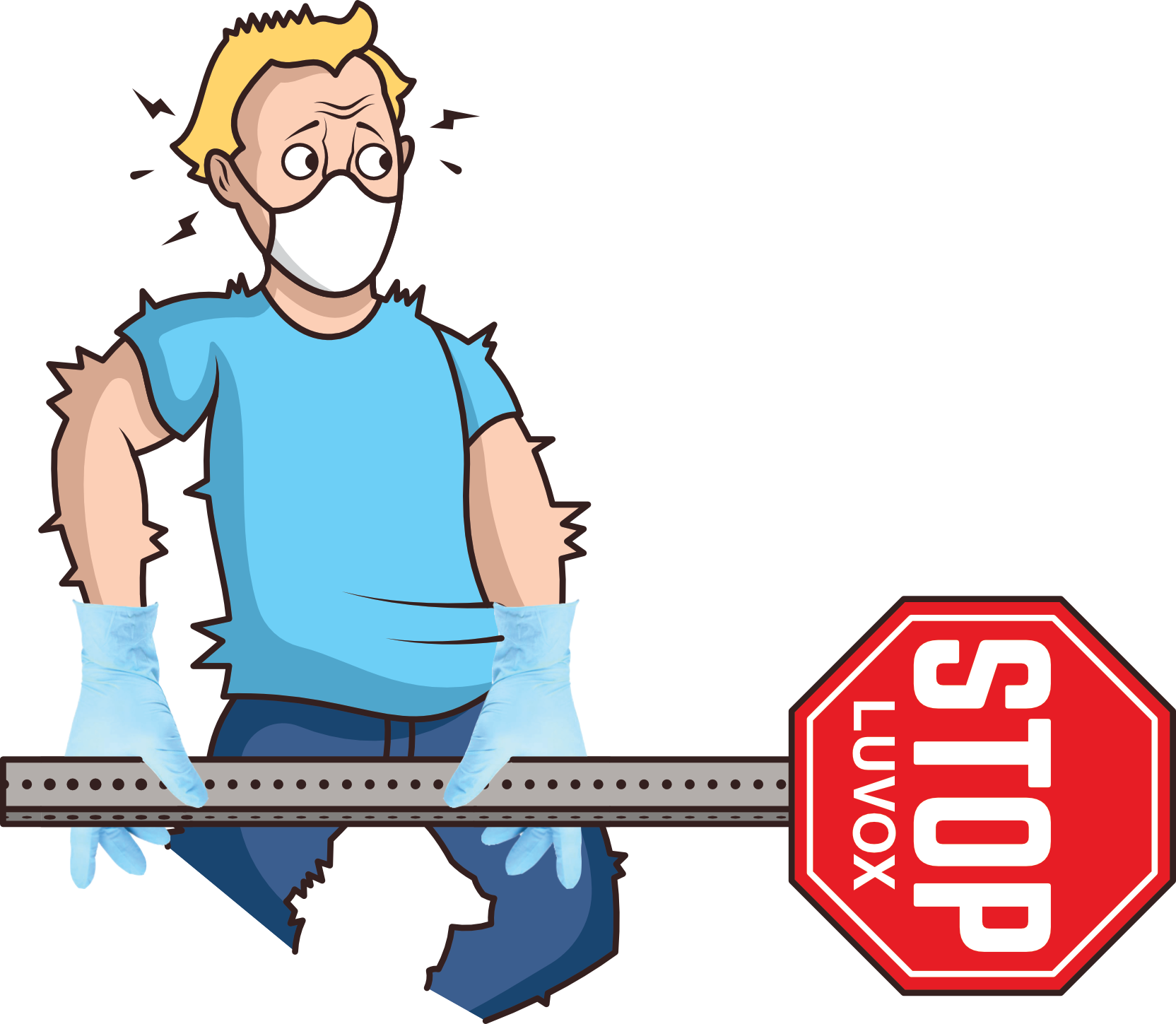 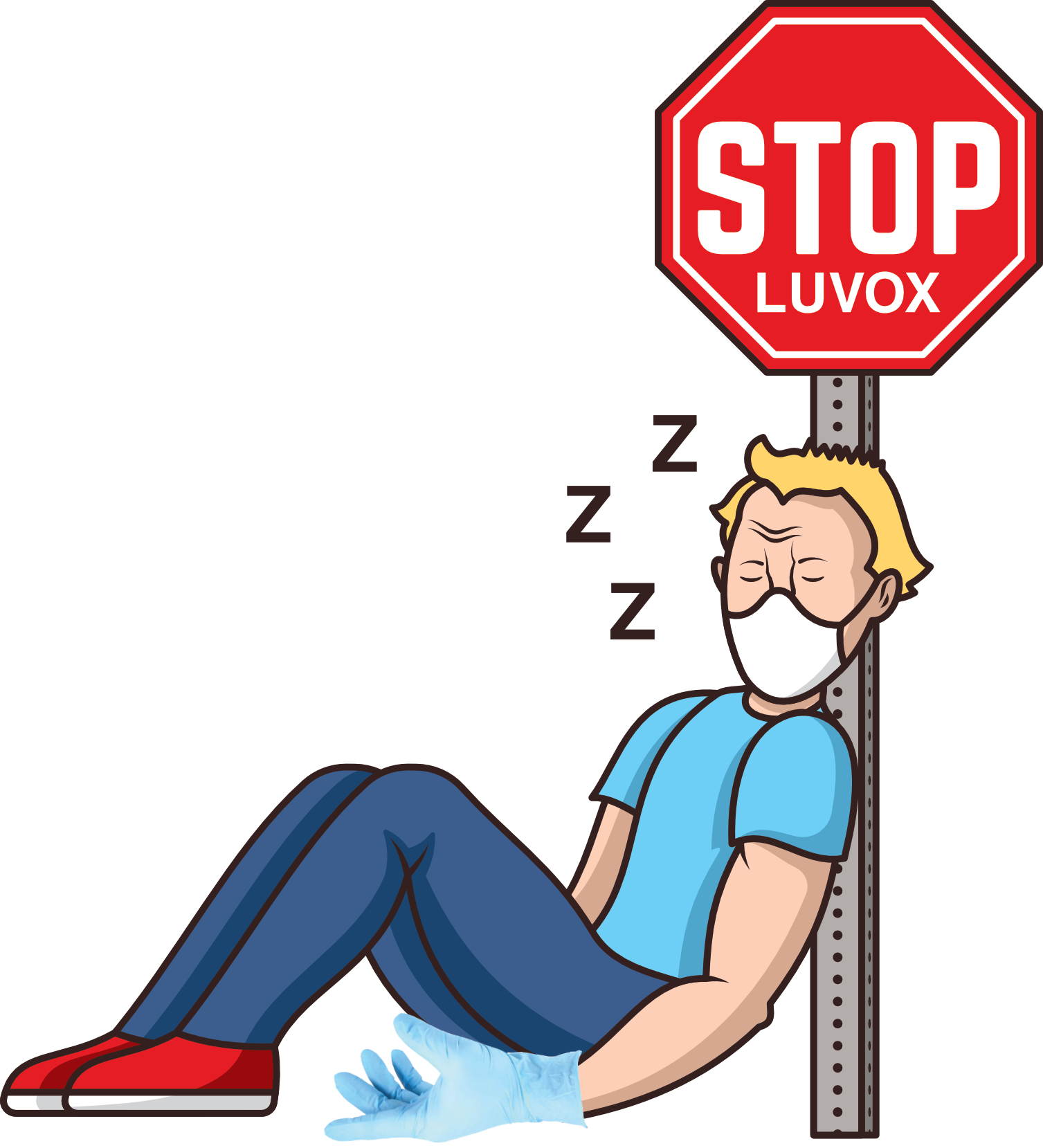 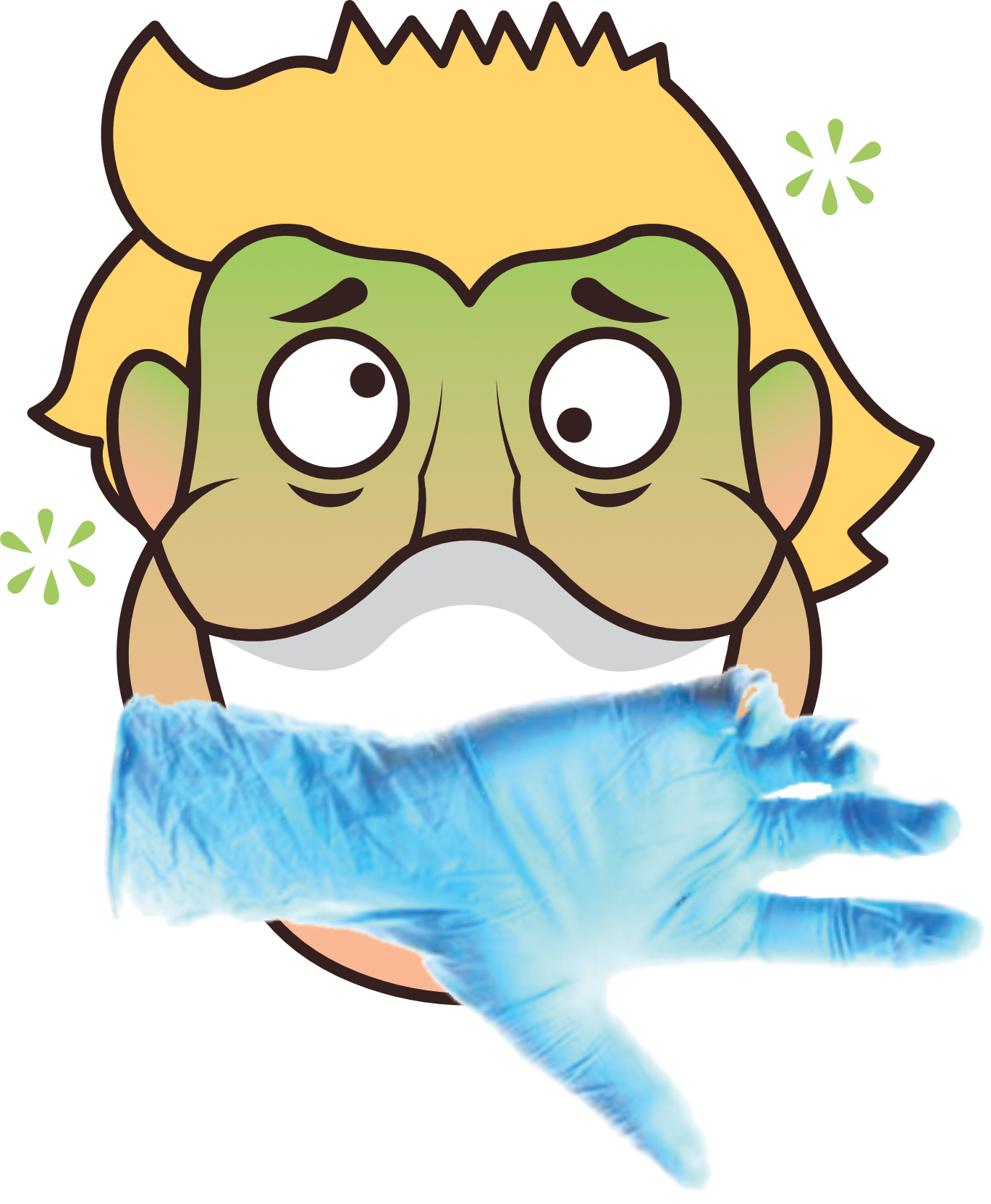 Nausea
Irritability
Fatigue
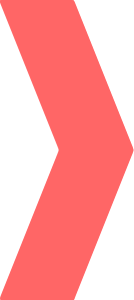 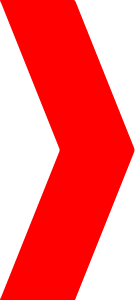 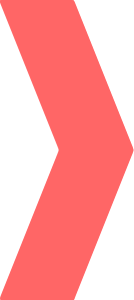 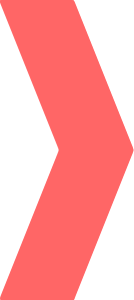 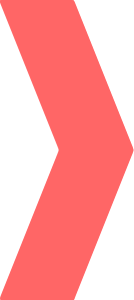 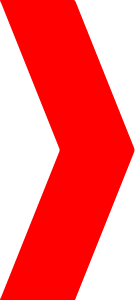 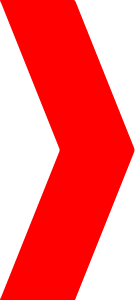 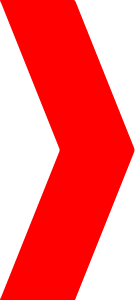 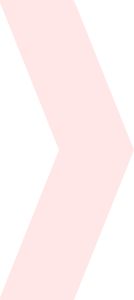 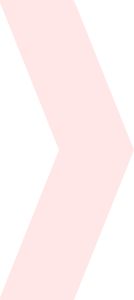 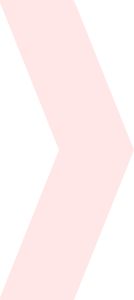 SSRIs
CYP
CYP
CYP
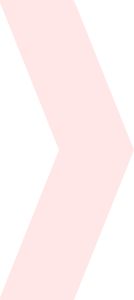 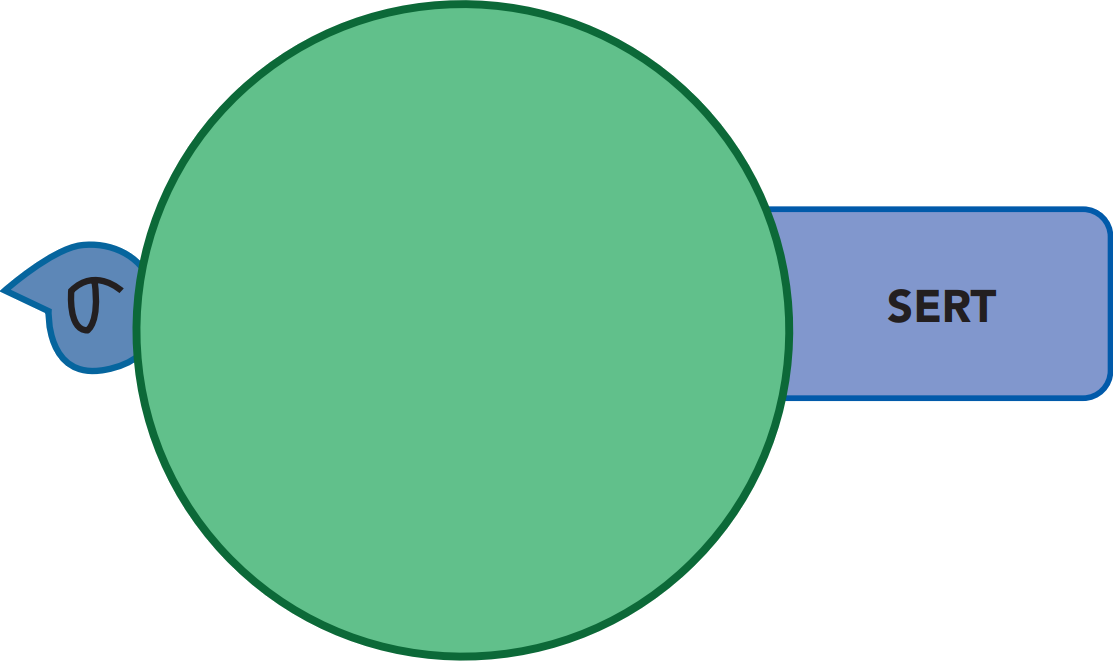 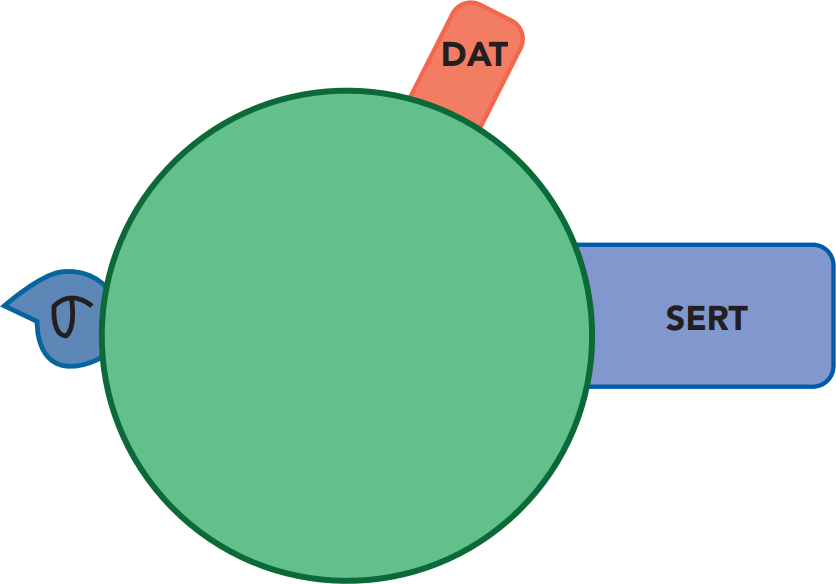 CYP
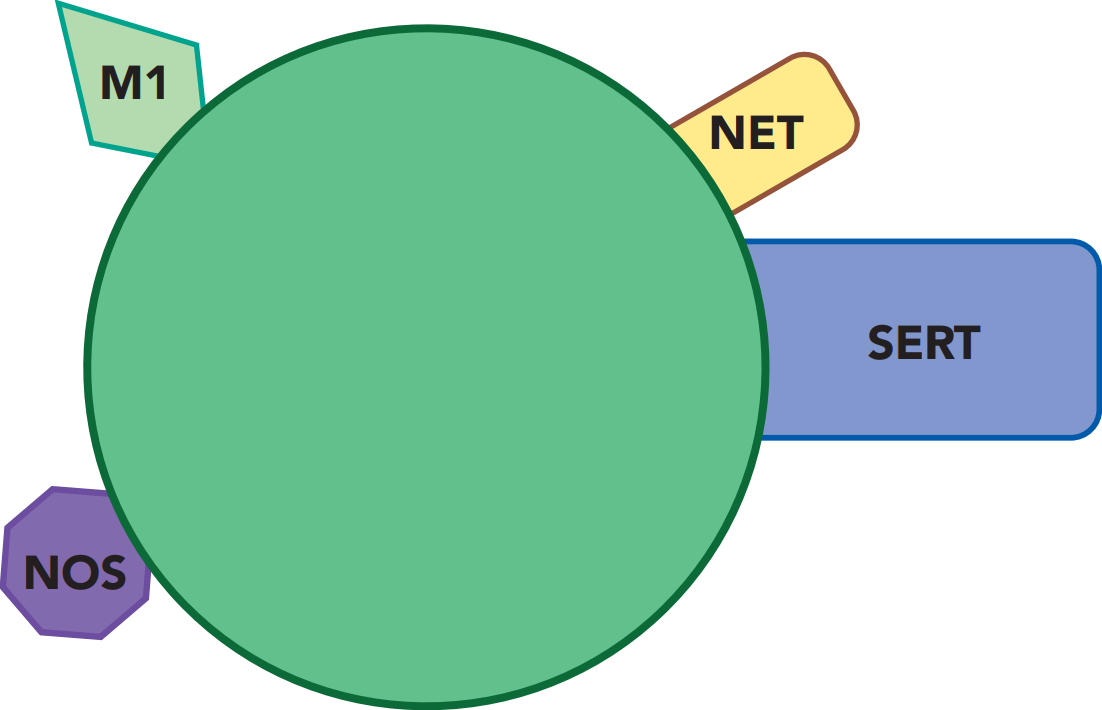 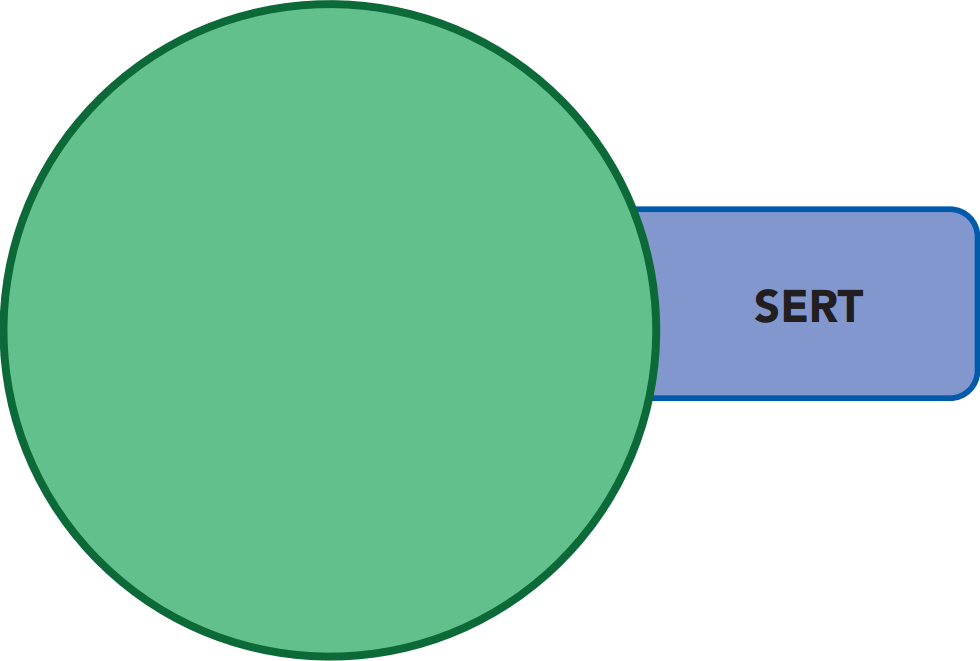 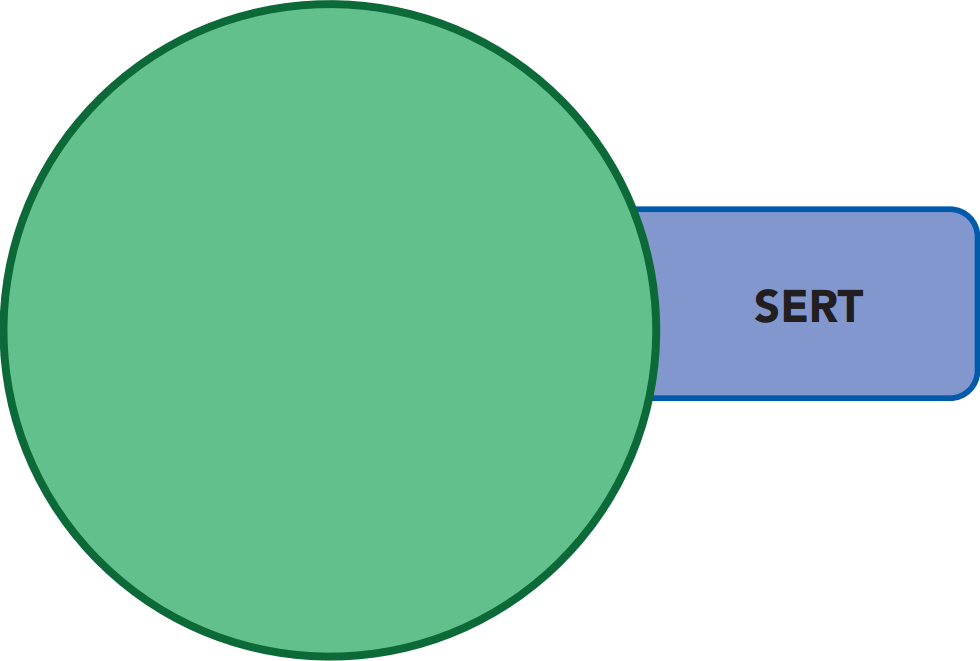 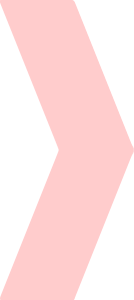 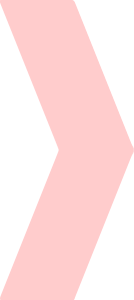 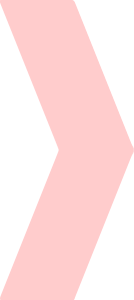 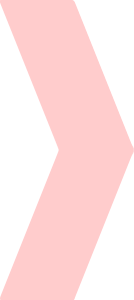 fluvoxamine
LUVOX
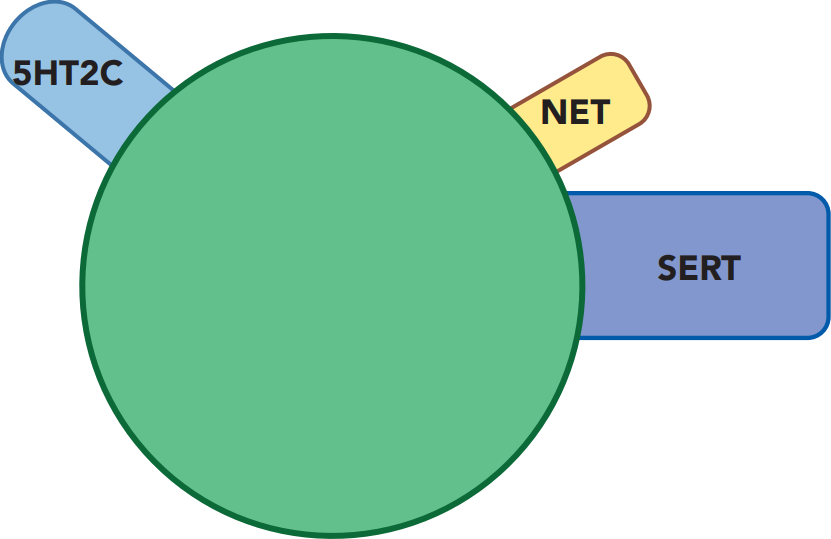 paroxetine
PAXIL
escitalopram
LEXAPRO
citalopram
CELEXA
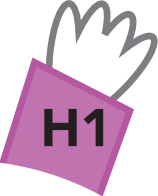 sertraline
ZOLOFT
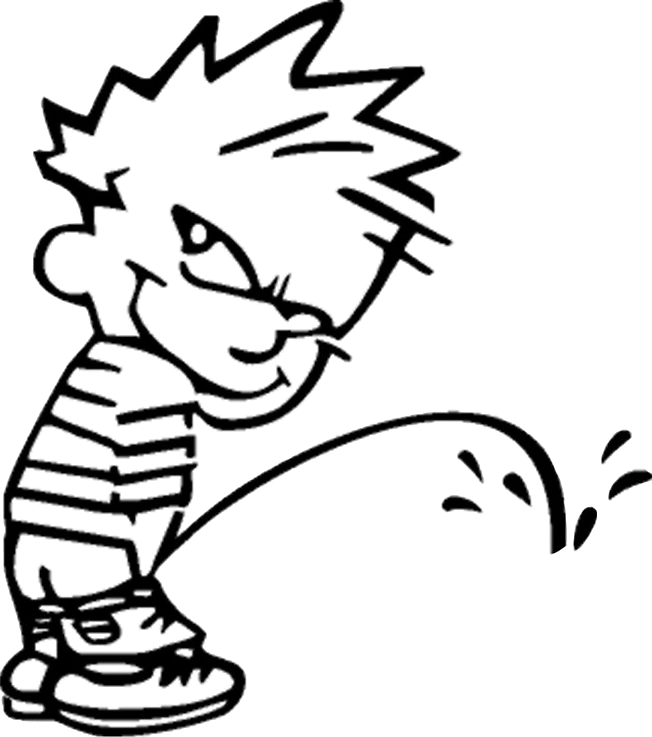 fluoxetine
PROZAC
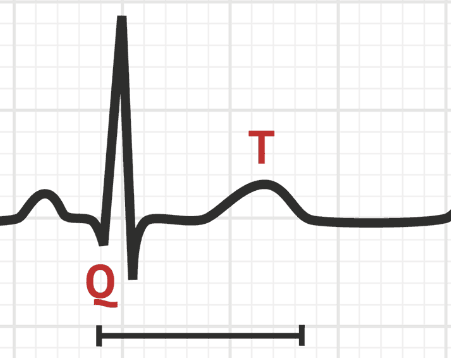 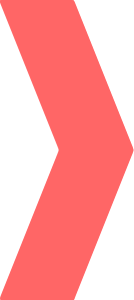 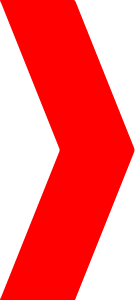 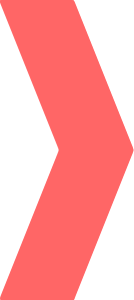 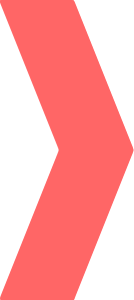 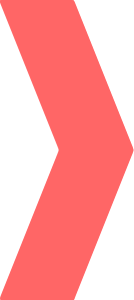 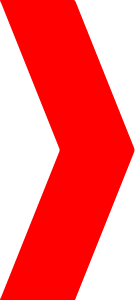 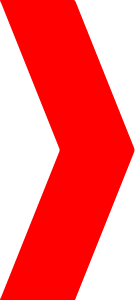 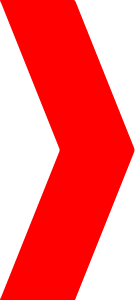 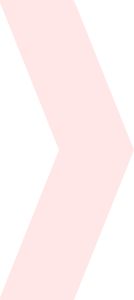 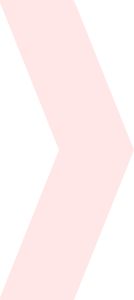 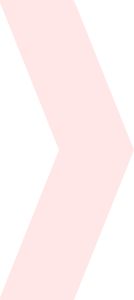 SSRIs
CYP
CYP
CYP
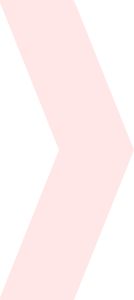 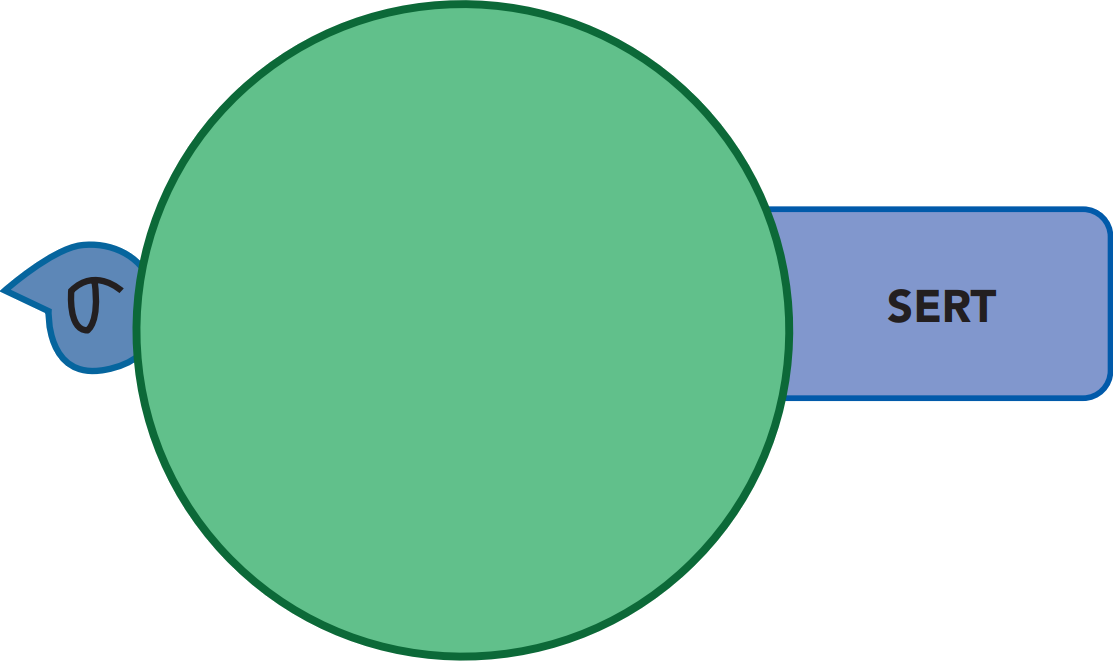 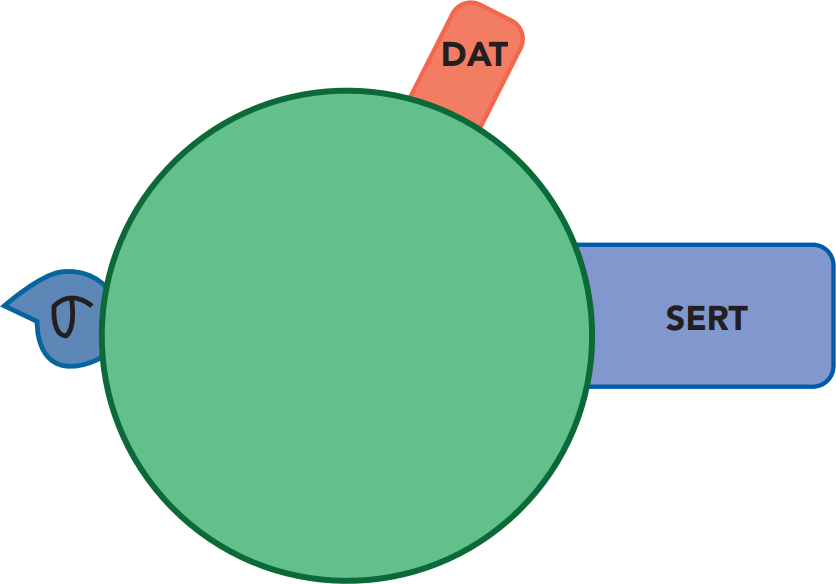 CYP
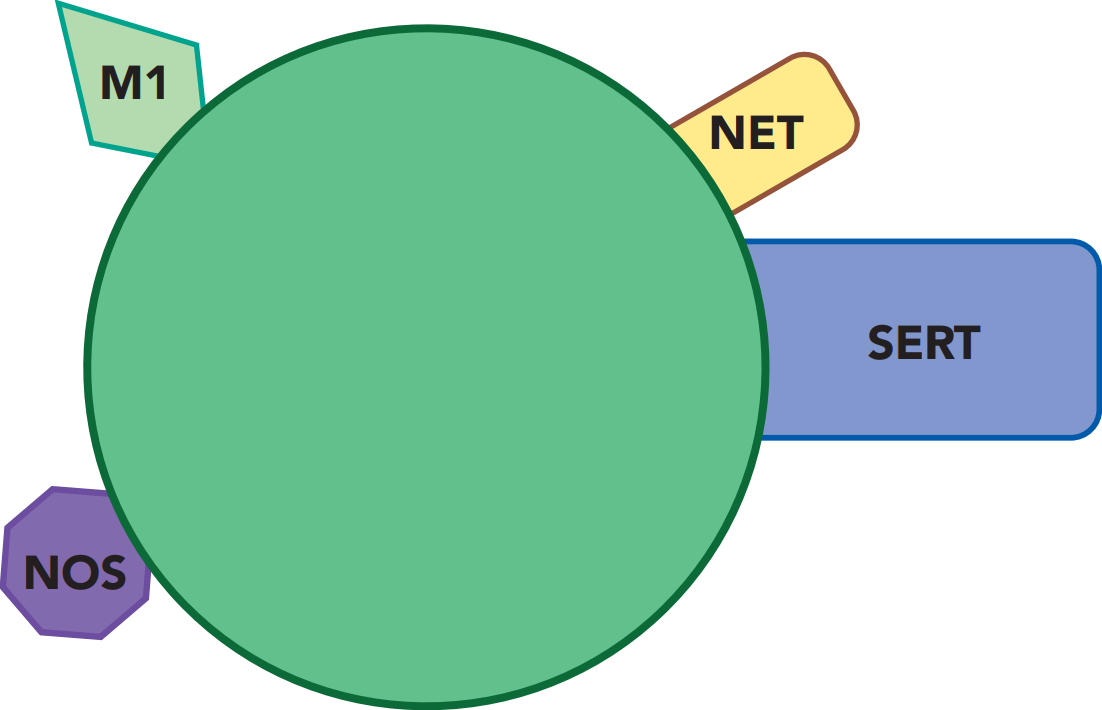 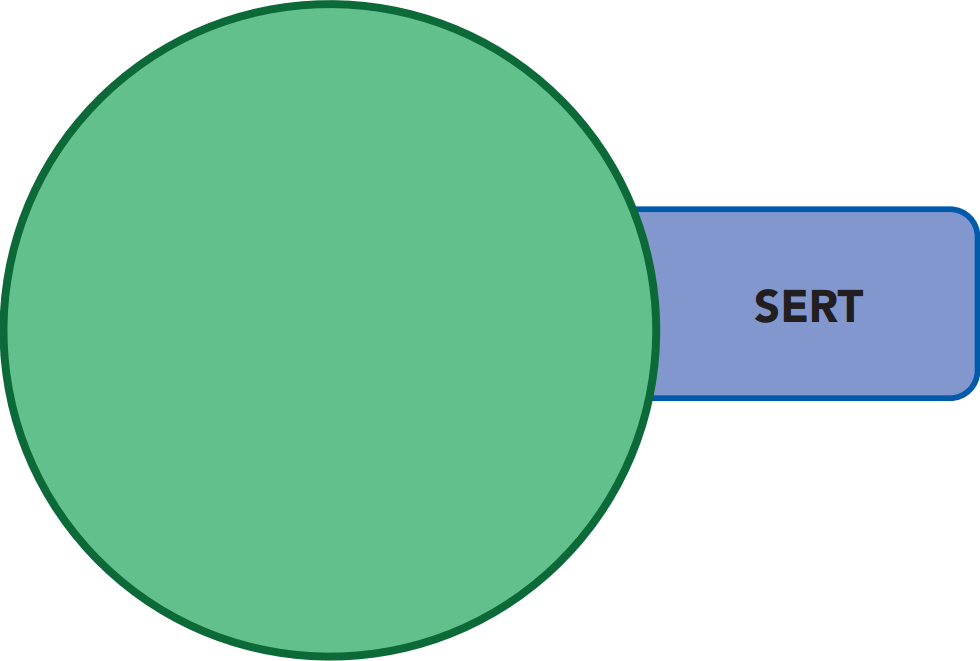 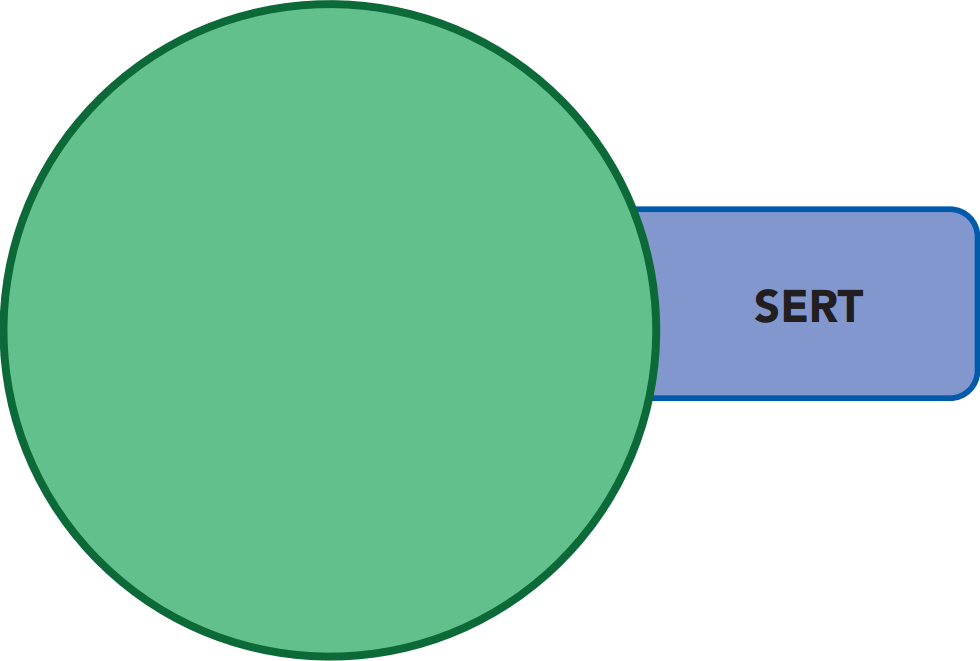 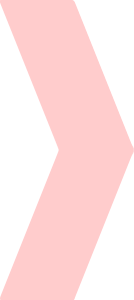 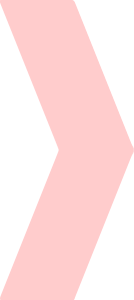 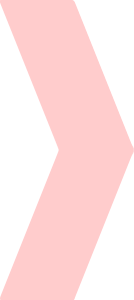 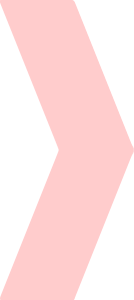 fluvoxamine
LUVOX
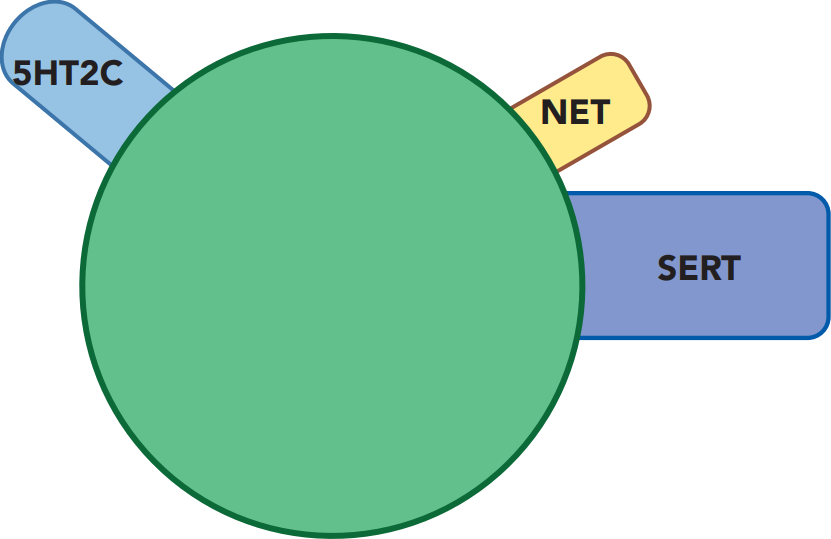 paroxetine
PAXIL
escitalopram
LEXAPRO
citalopram
CELEXA
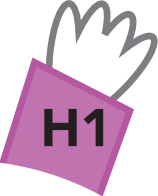 sertraline
ZOLOFT
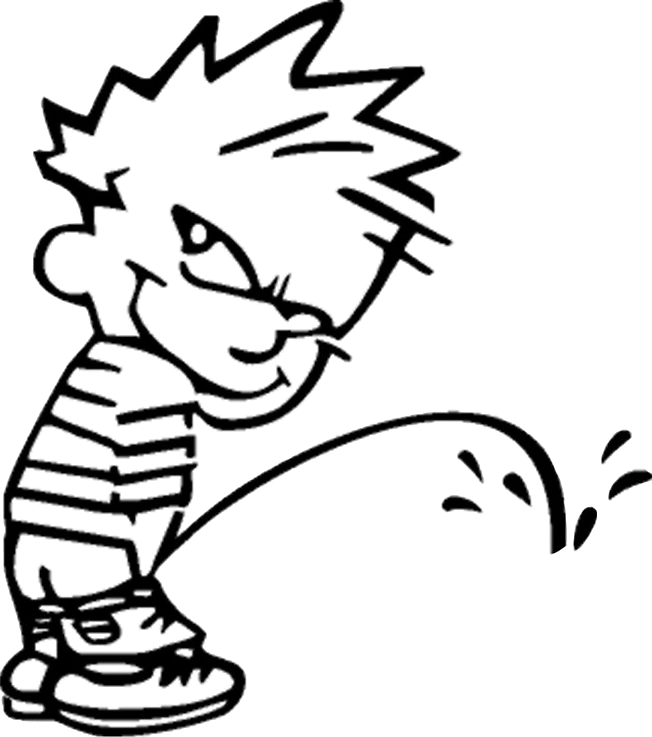 fluoxetine
PROZAC
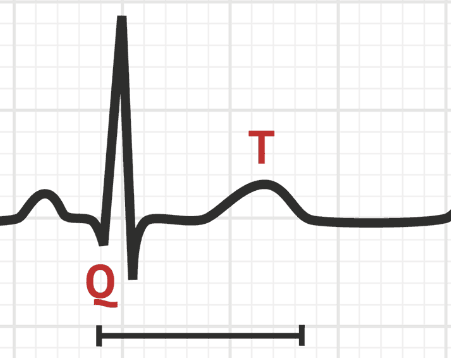 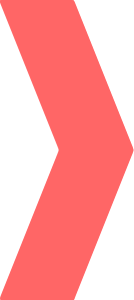 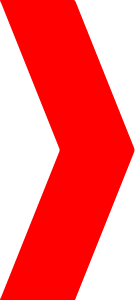 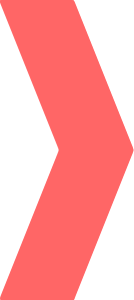 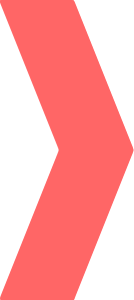 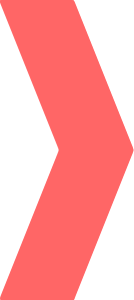 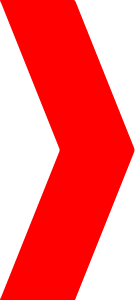 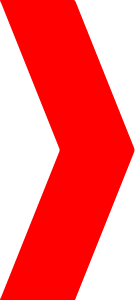 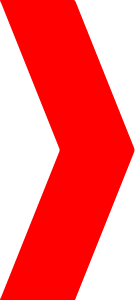 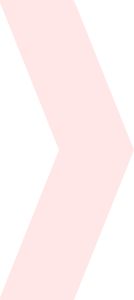 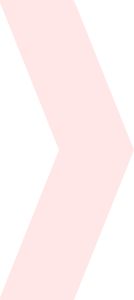 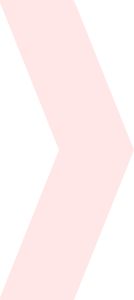 SSRIs
CYP
CYP
CYP
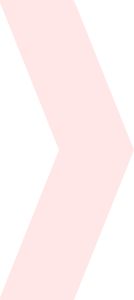 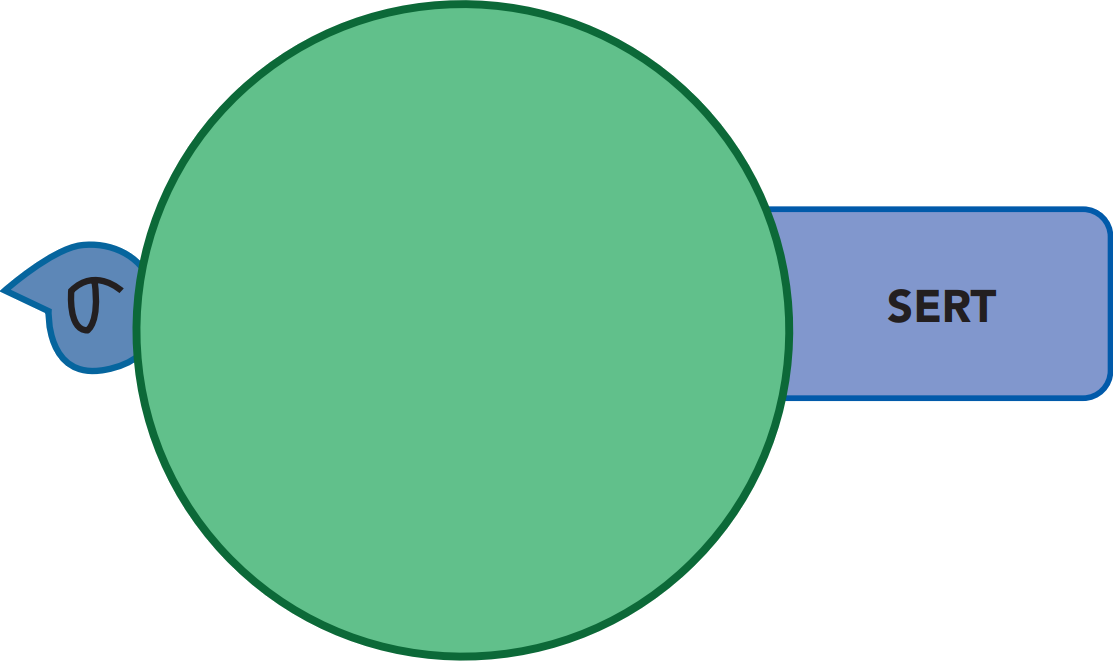 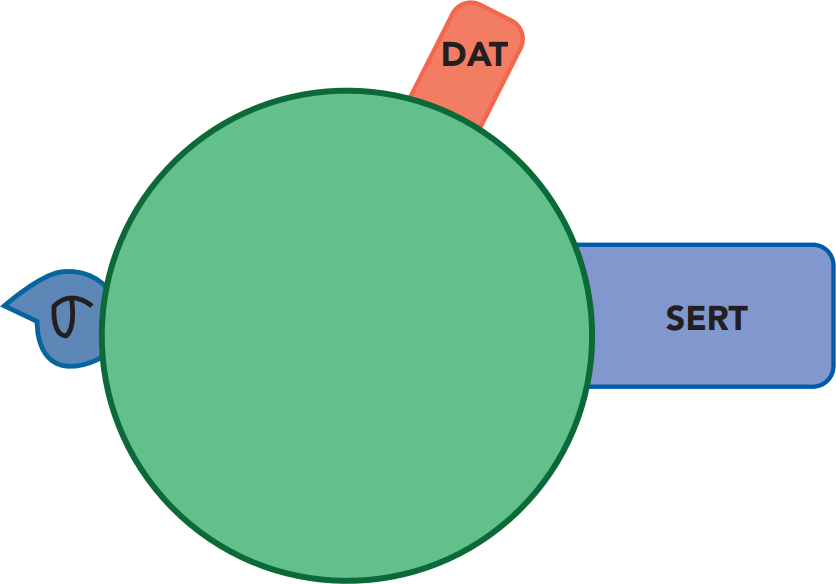 CYP
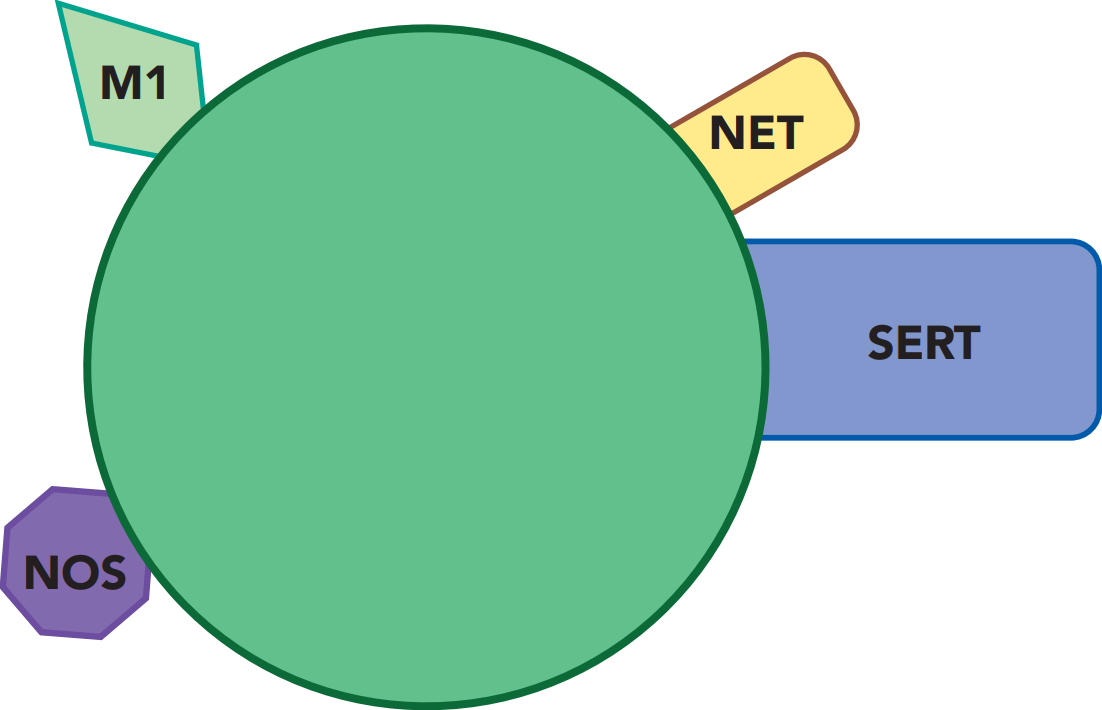 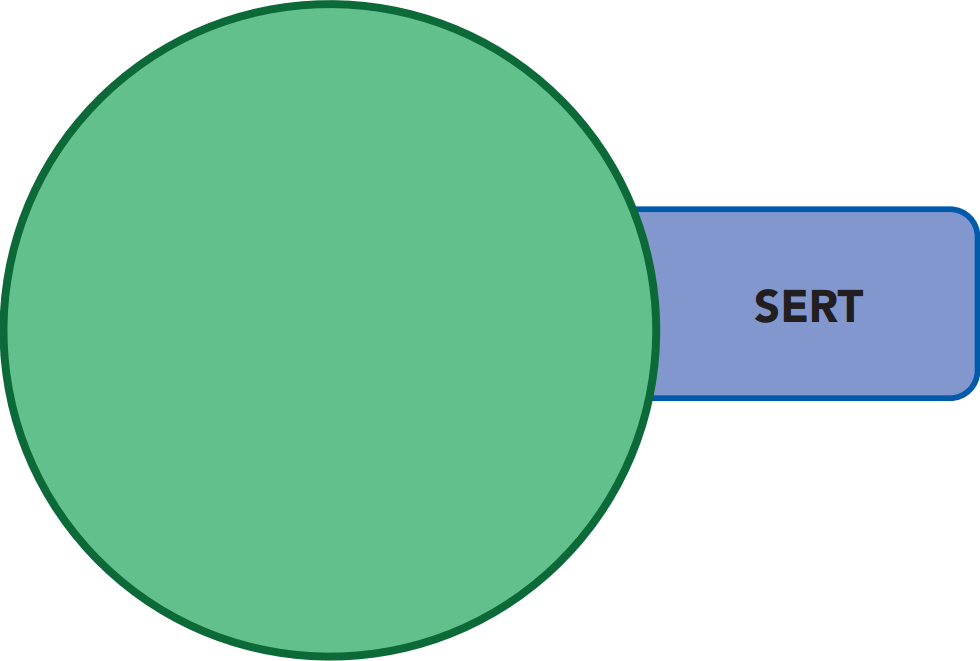 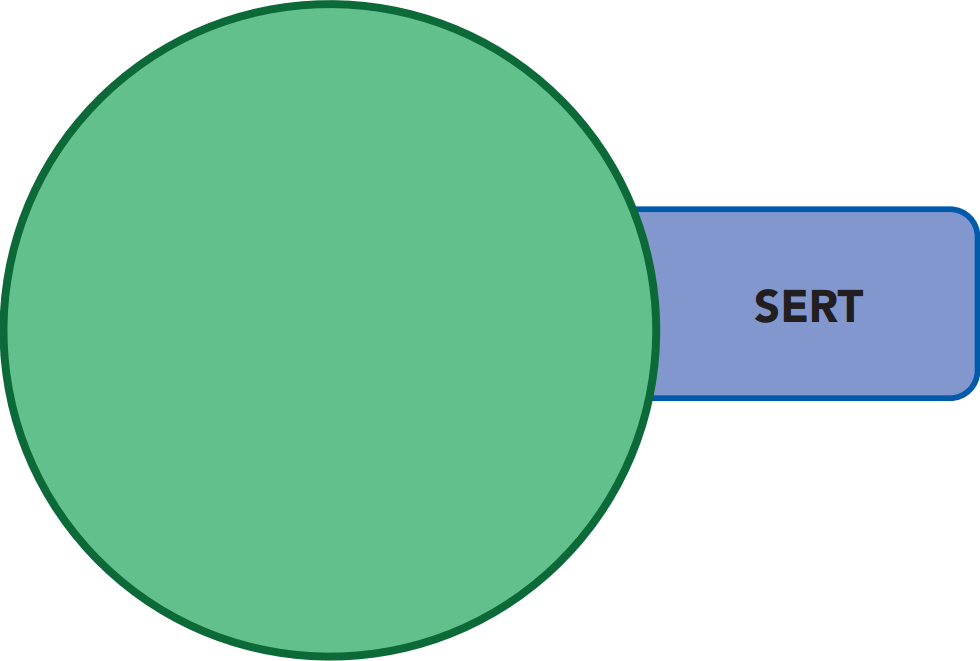 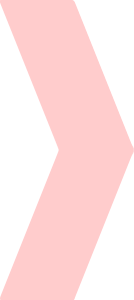 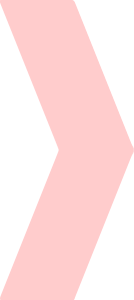 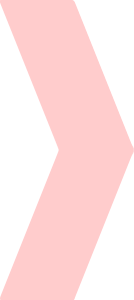 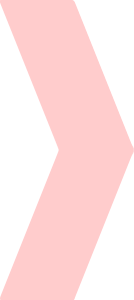 fluvoxamine
LUVOX
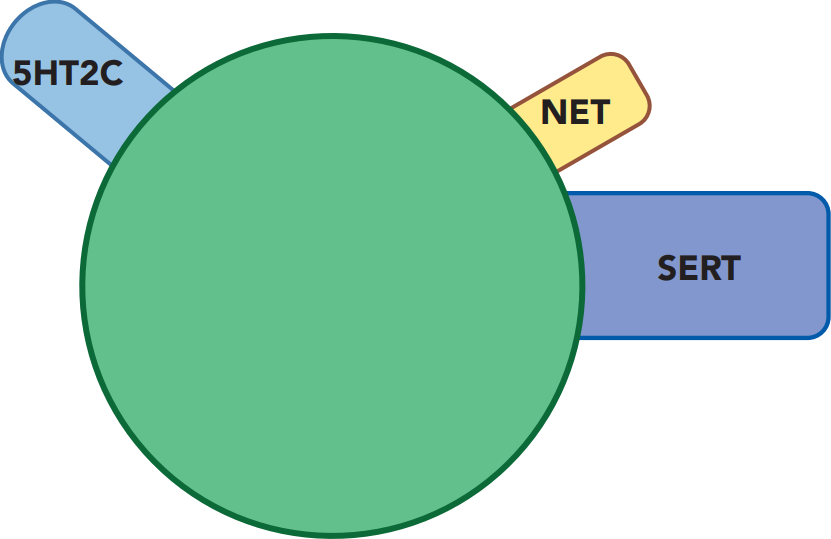 not entirely selective for serotonin
paroxetine
PAXIL
escitalopram
LEXAPRO
citalopram
CELEXA
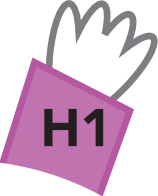 sertraline
ZOLOFT
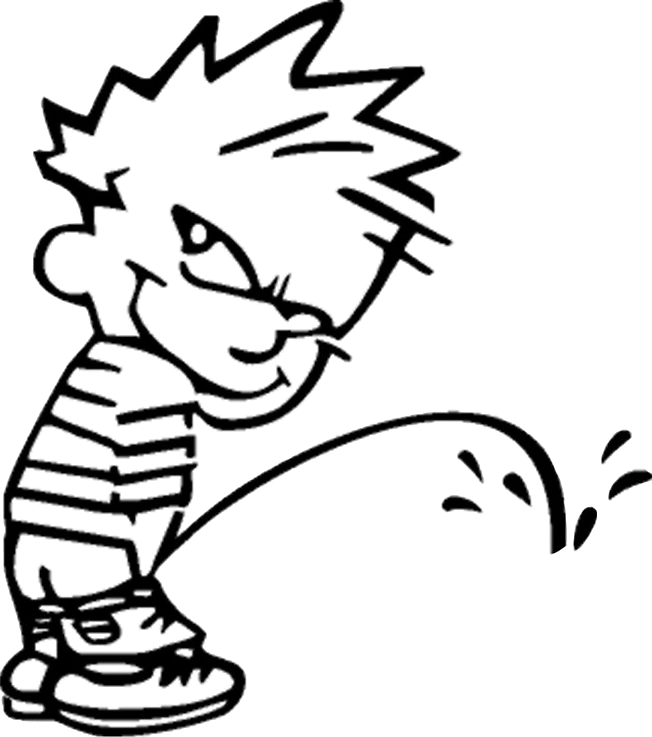 fluoxetine
PROZAC
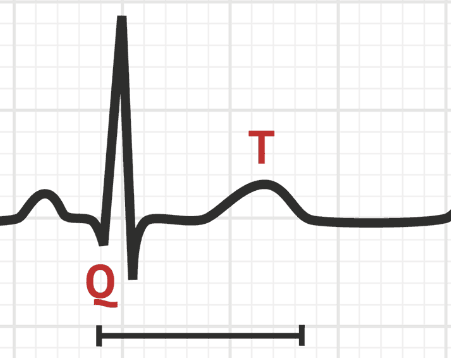 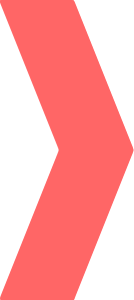 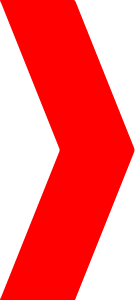 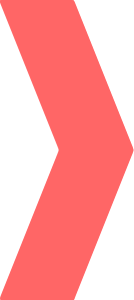 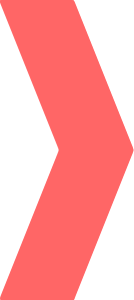 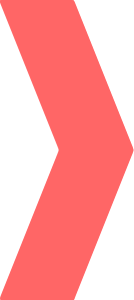 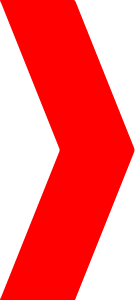 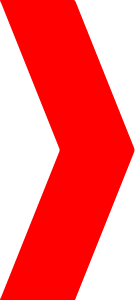 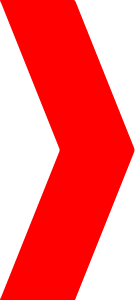 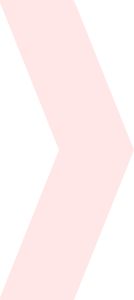 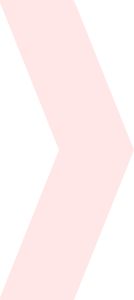 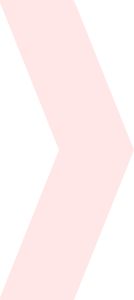 SSRIs
CYP
CYP
CYP
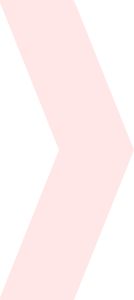 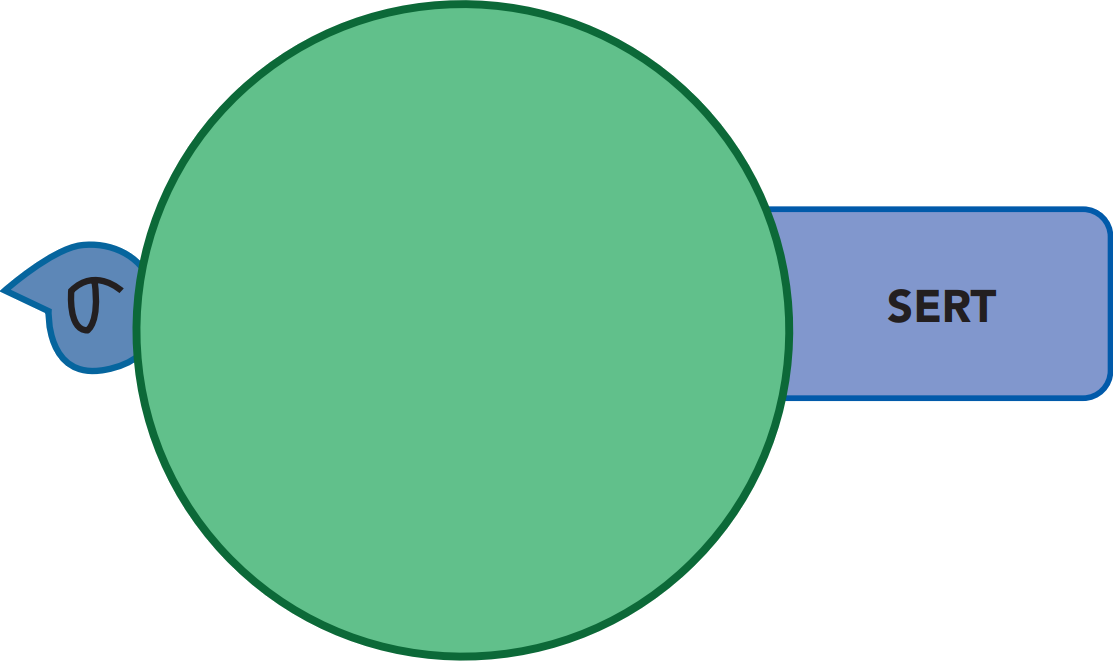 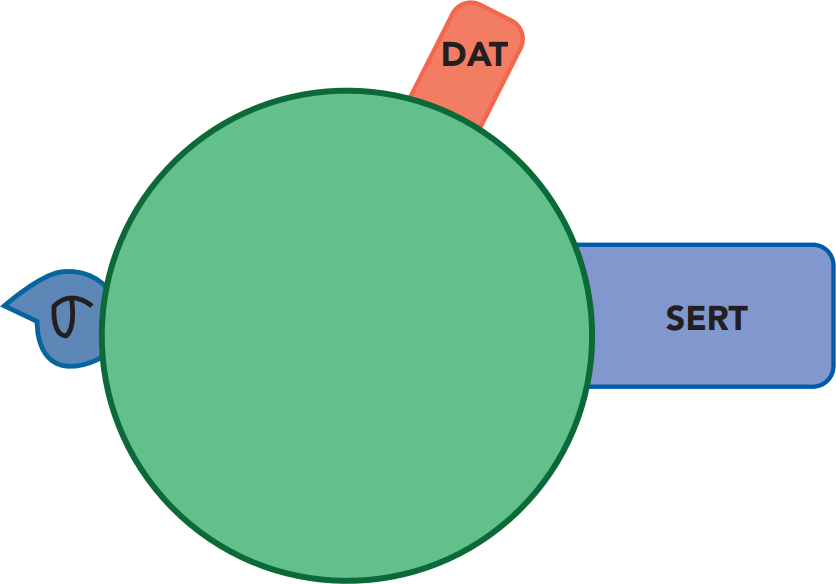 CYP
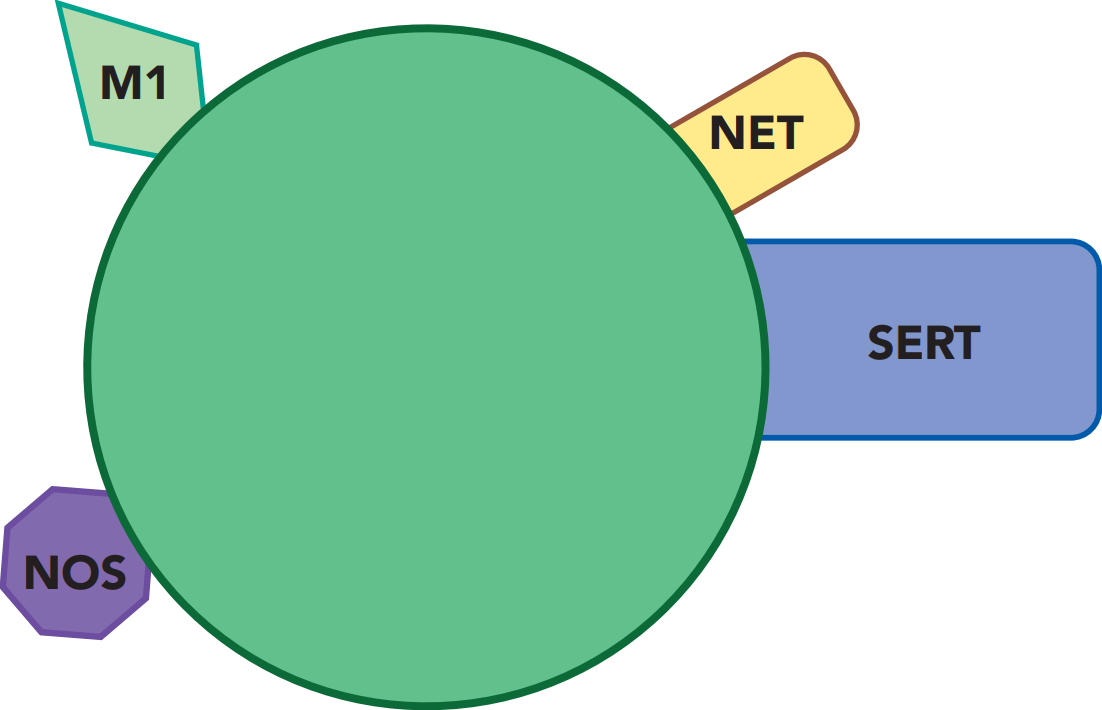 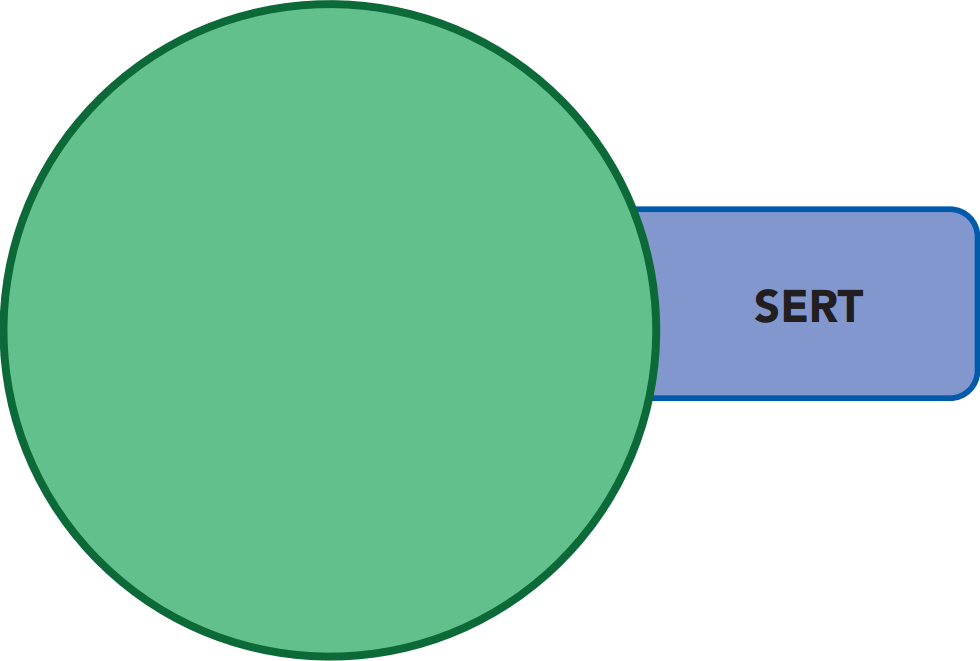 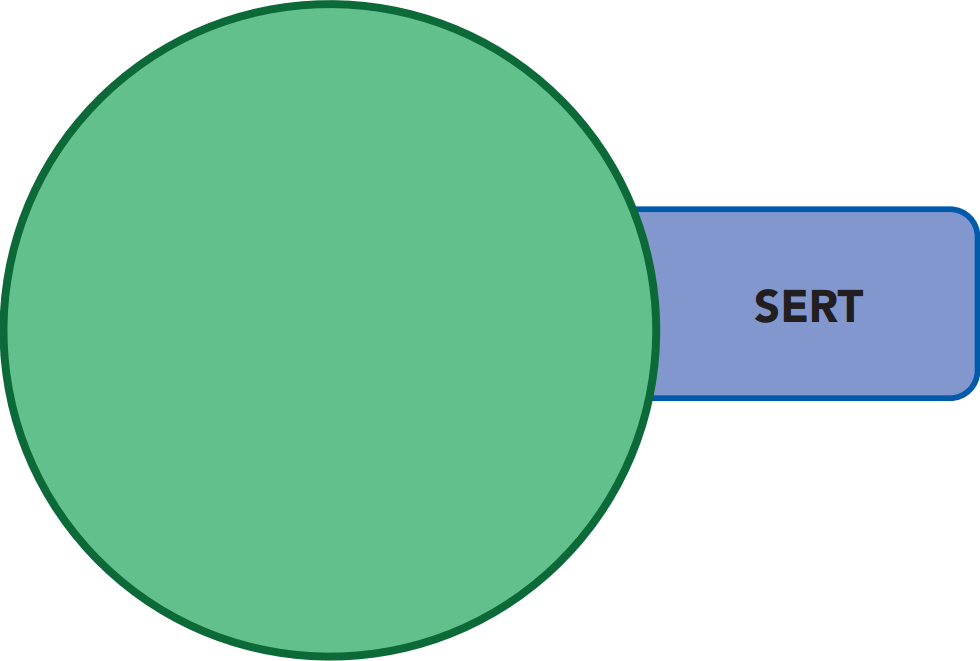 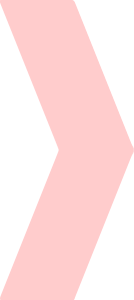 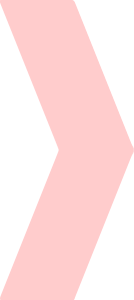 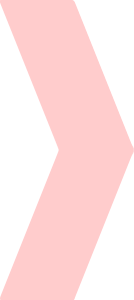 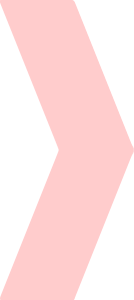 fluvoxamine
LUVOX
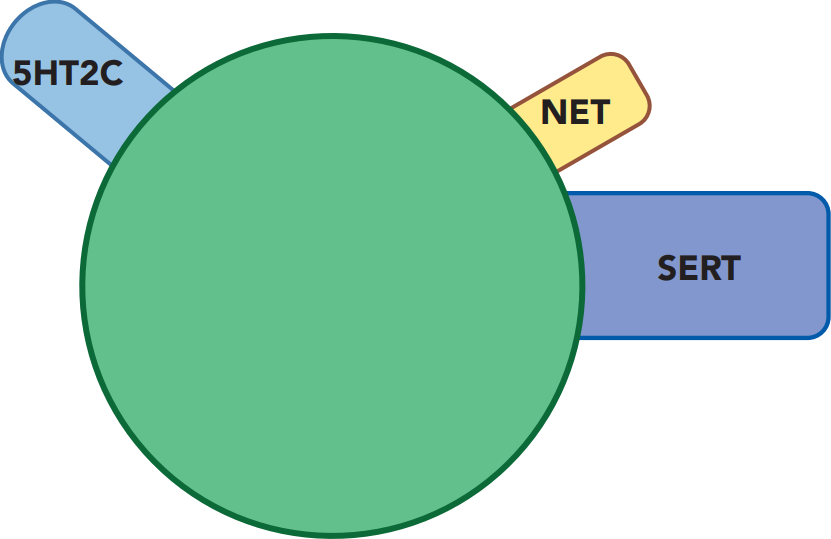 paroxetine
PAXIL
CYP inHibitors
escitalopram
LEXAPRO
citalopram
CELEXA
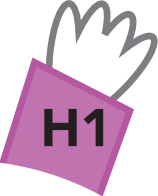 sertraline
ZOLOFT
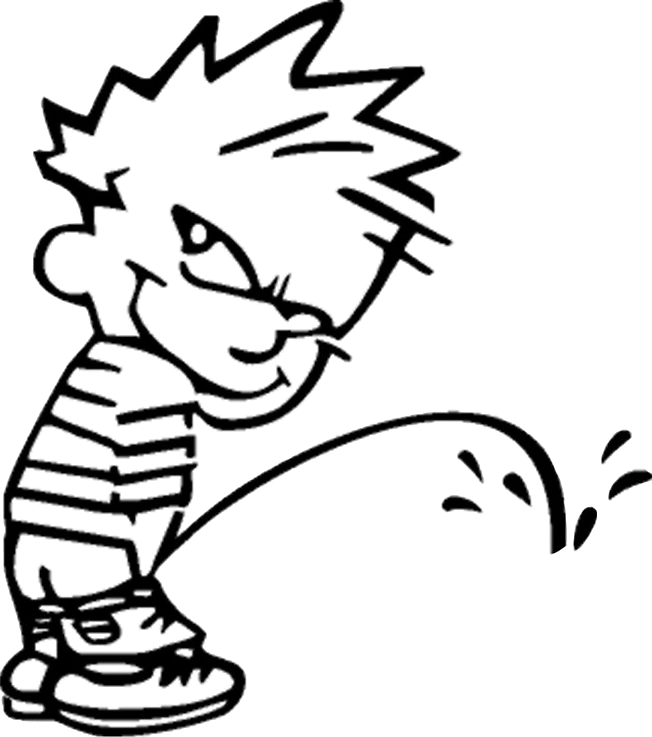 fluoxetine
PROZAC
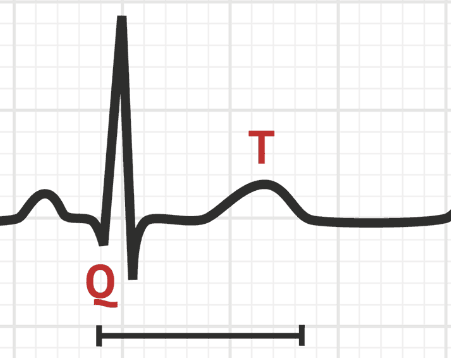 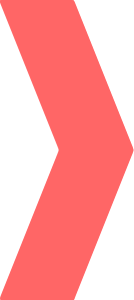 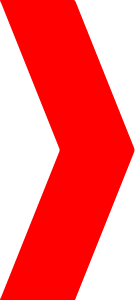 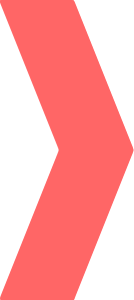 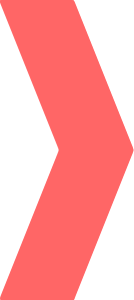 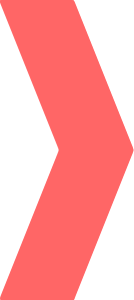 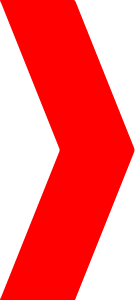 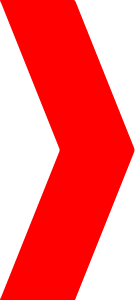 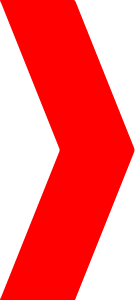 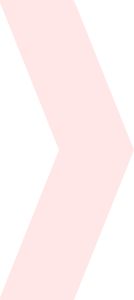 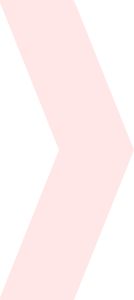 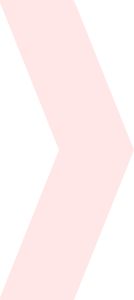 SSRIs
CYP
CYP
CYP
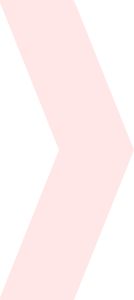 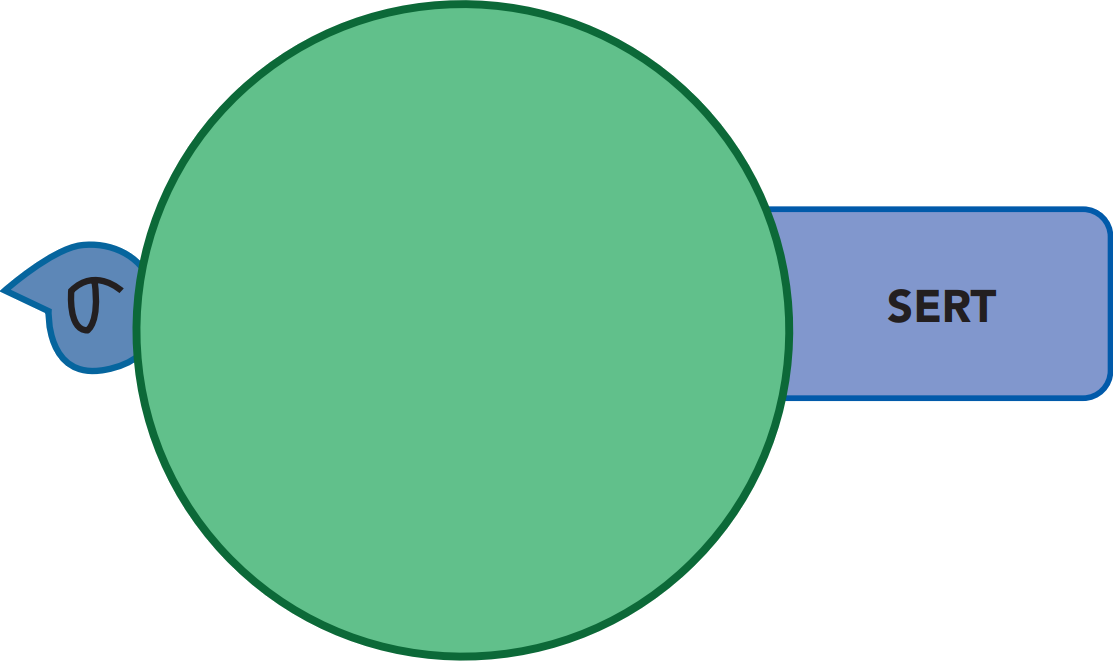 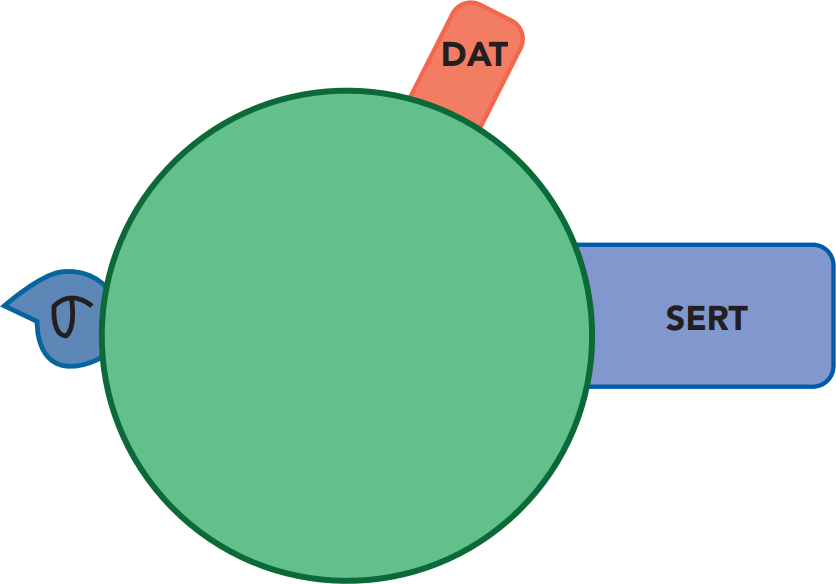 CYP
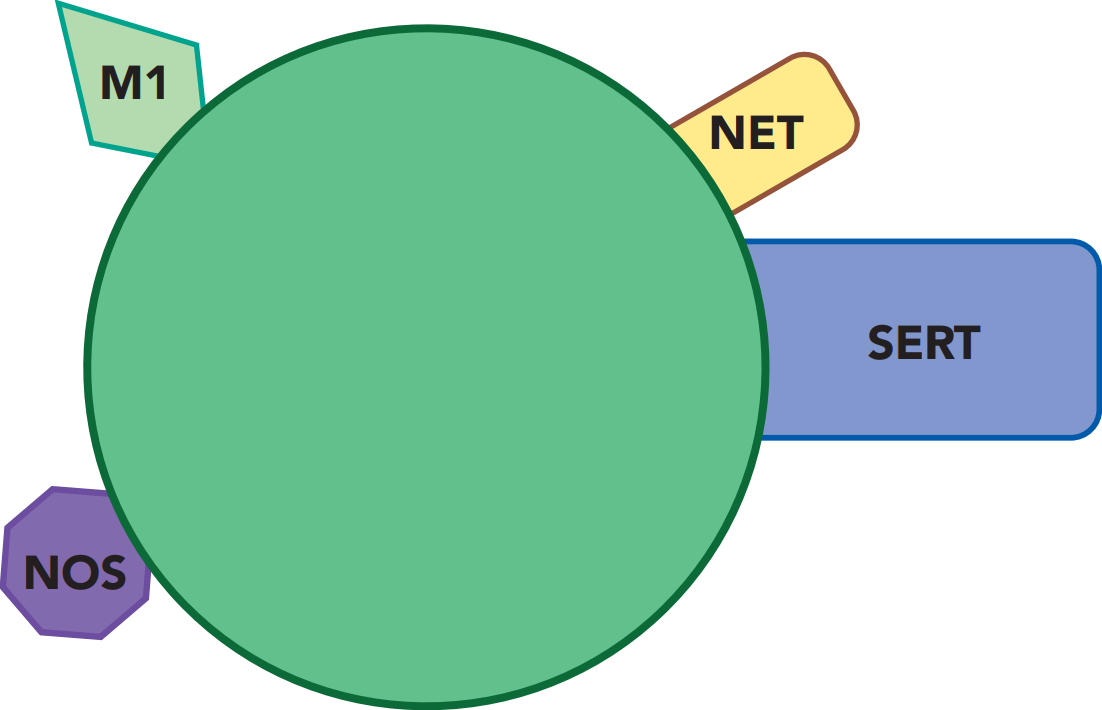 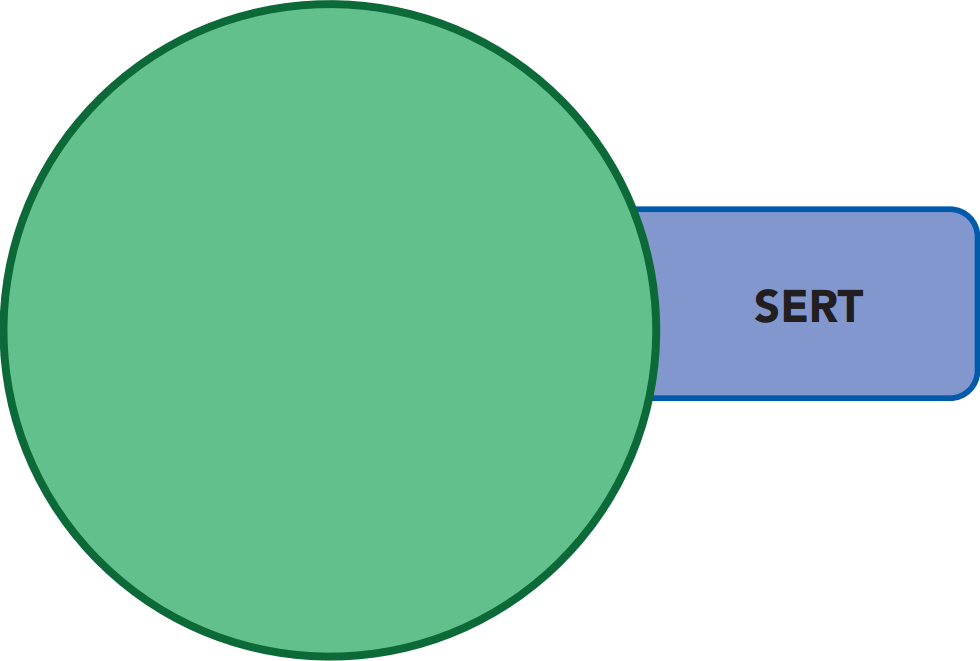 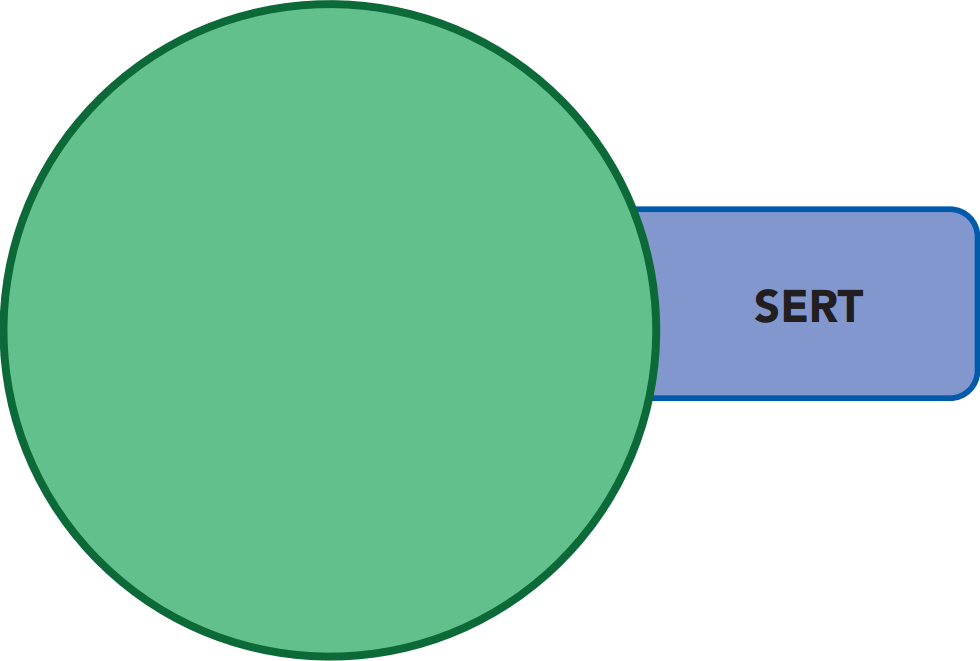 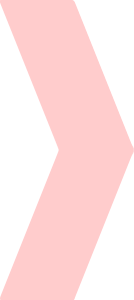 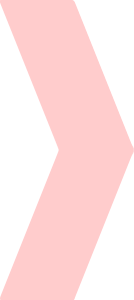 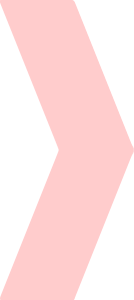 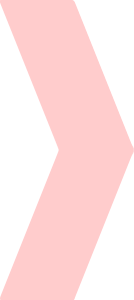 fluvoxamine
LUVOX
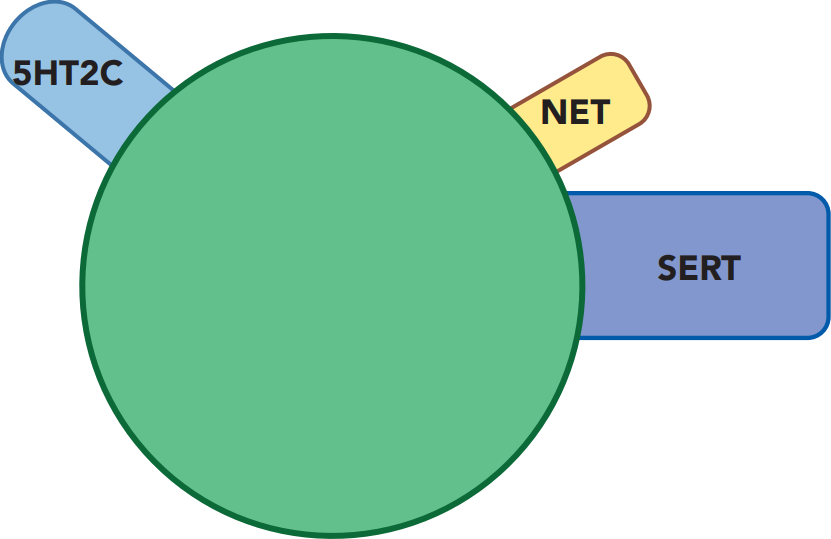 paroxetine
PAXIL
No antidepressants are inDucers
escitalopram
LEXAPRO
citalopram
CELEXA
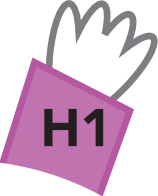 sertraline
ZOLOFT
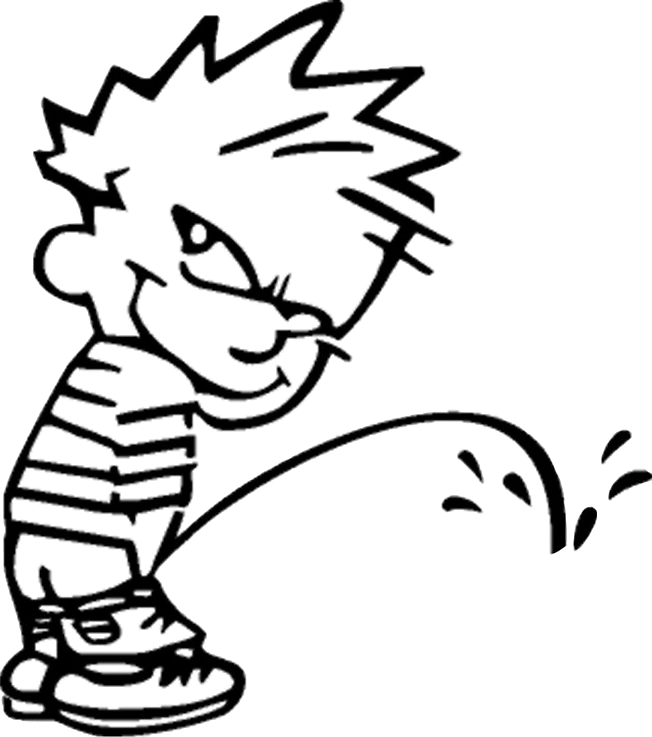 fluoxetine
PROZAC
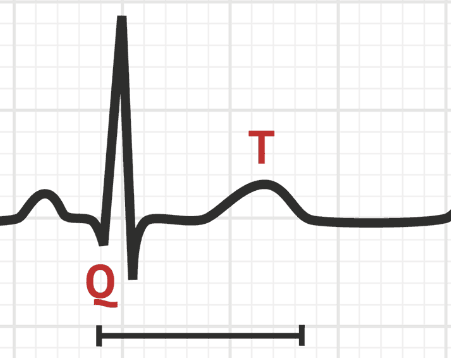 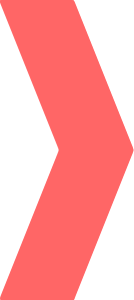 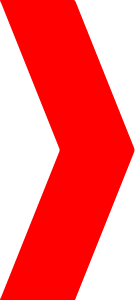 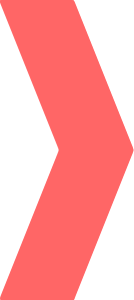 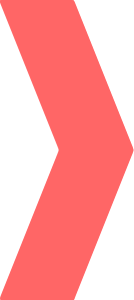 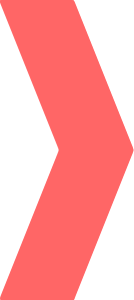 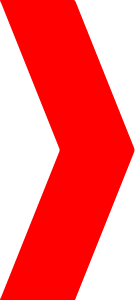 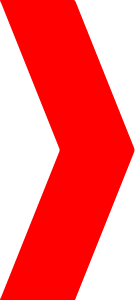 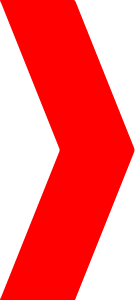 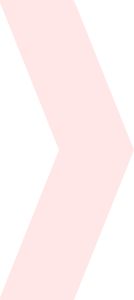 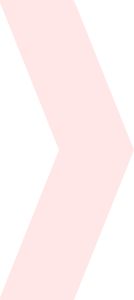 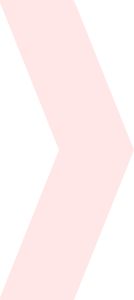 SSRIs
CYP
CYP
CYP
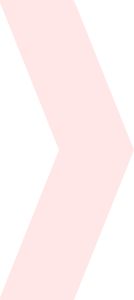 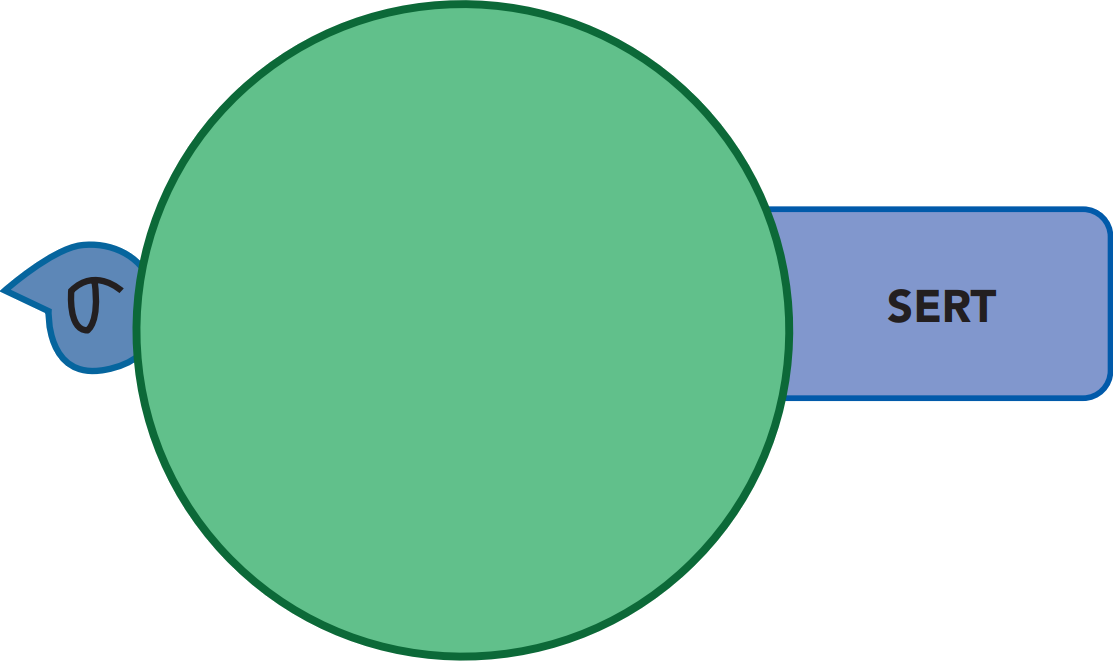 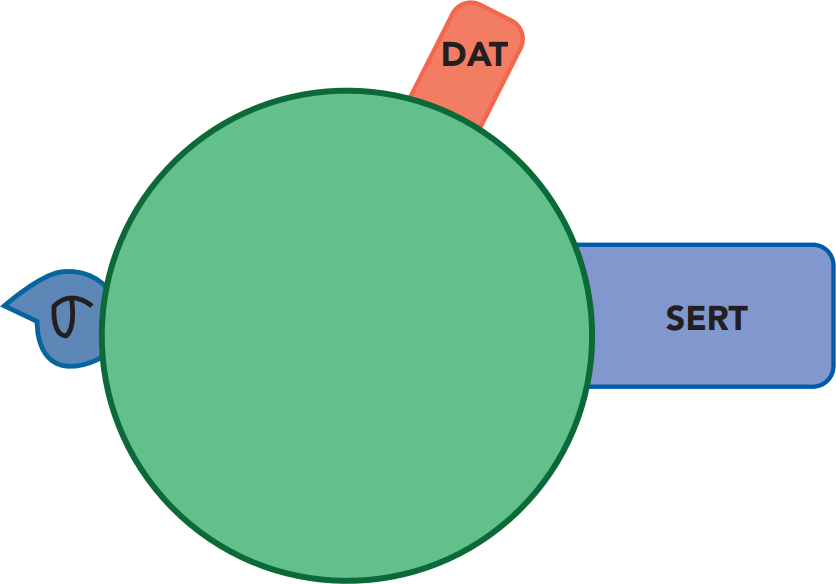 CYP
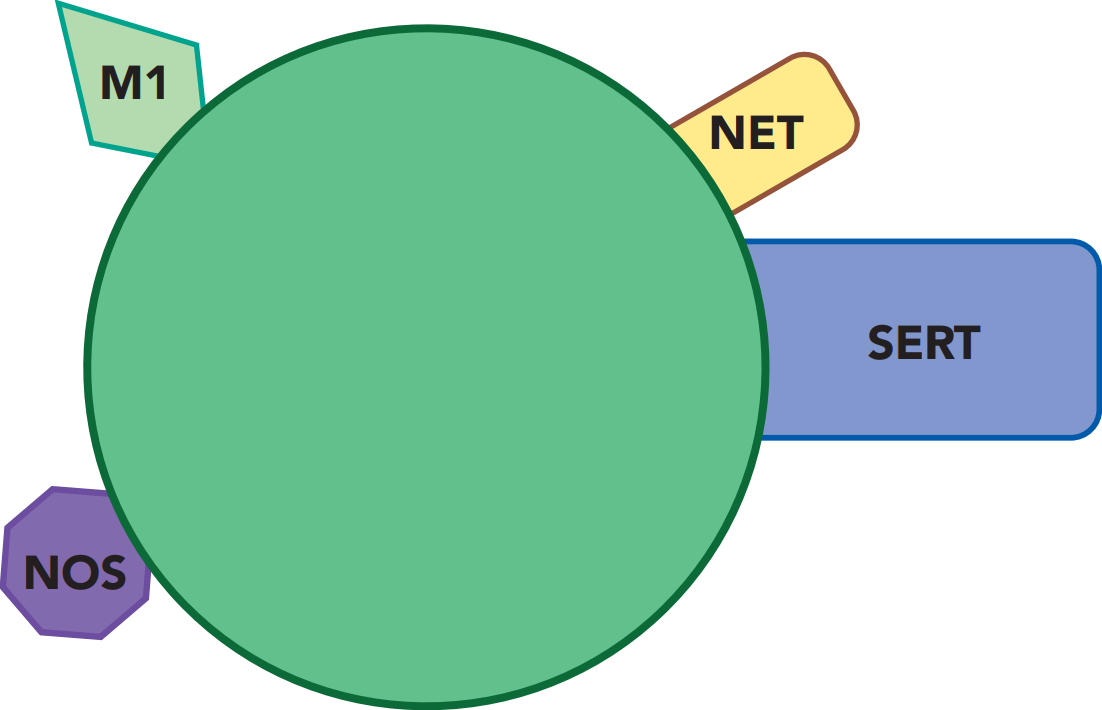 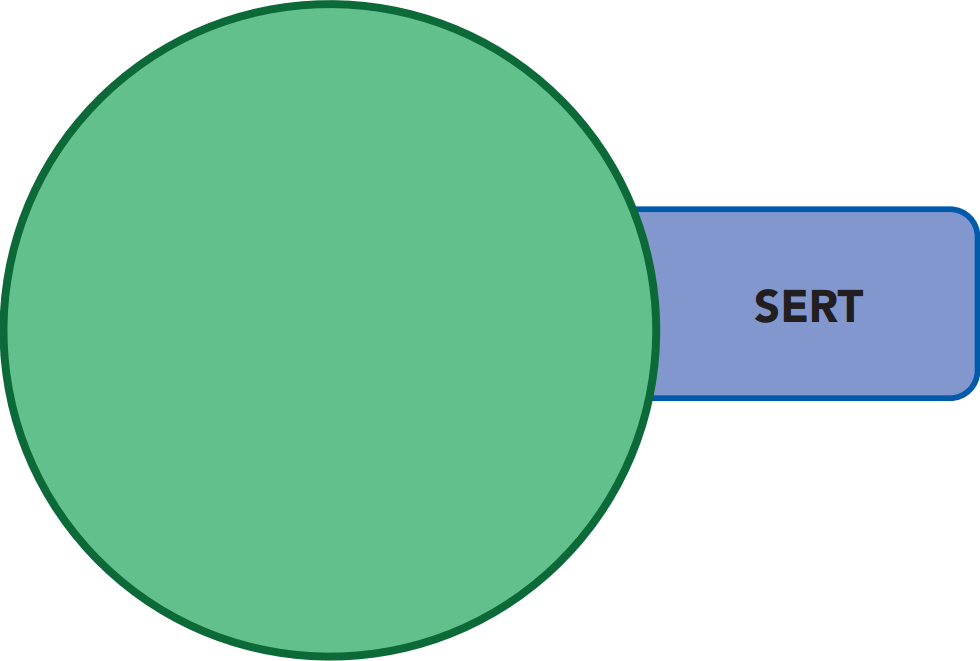 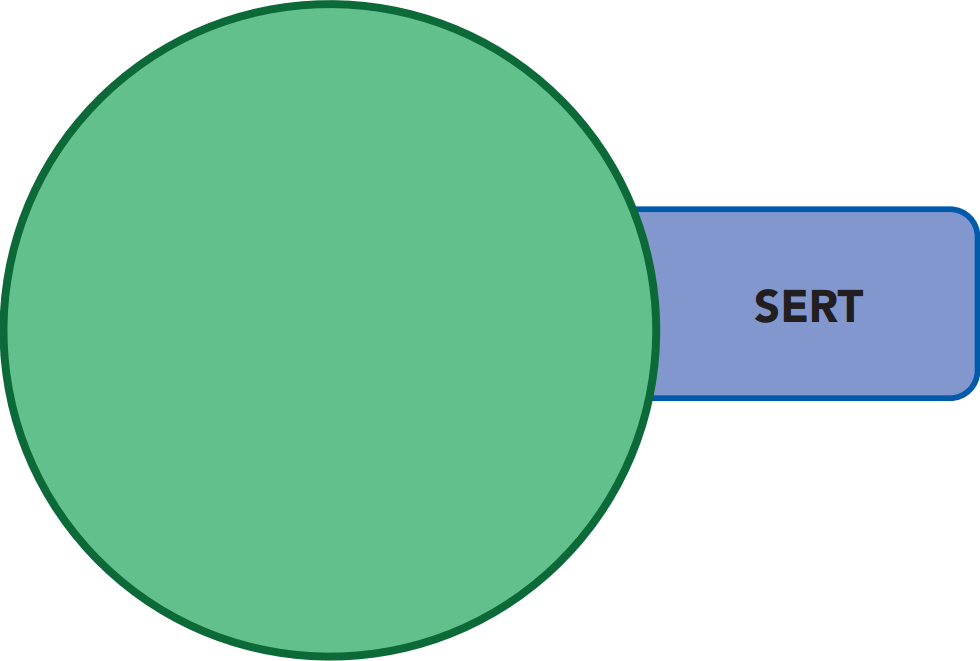 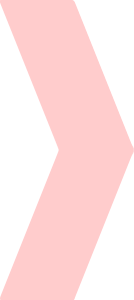 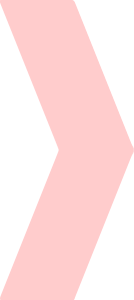 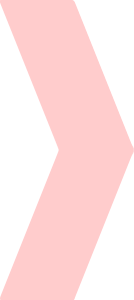 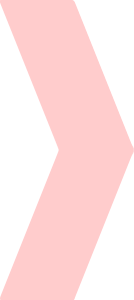 fluvoxamine
LUVOX
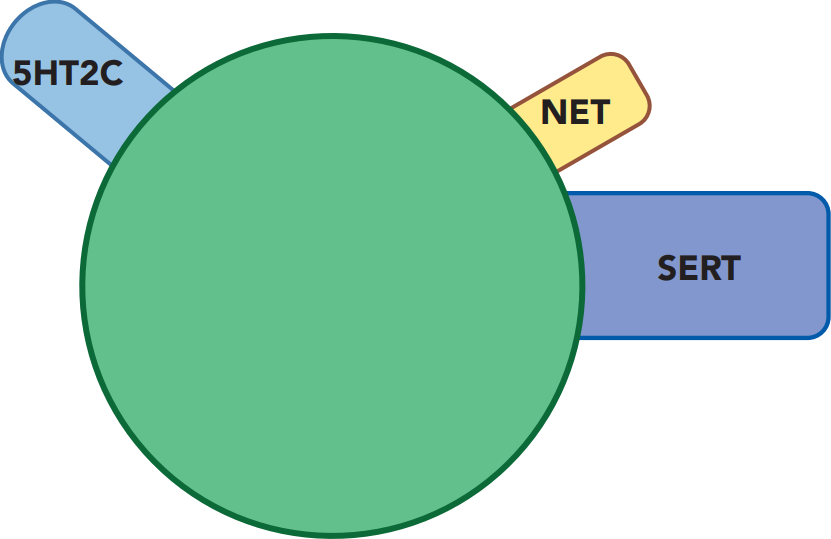 paroxetine
PAXIL
side effects
escitalopram
LEXAPRO
citalopram
CELEXA
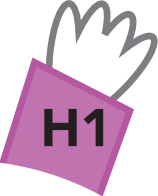 sertraline
ZOLOFT
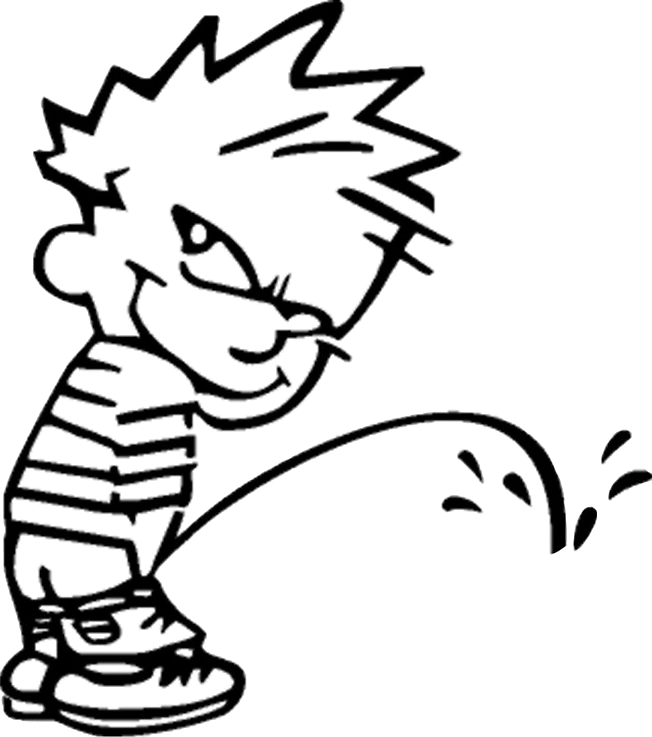 fluoxetine
PROZAC
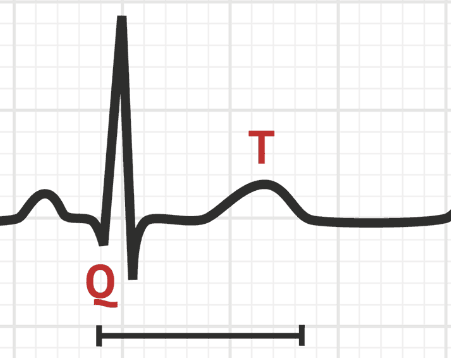 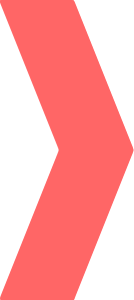 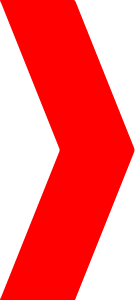 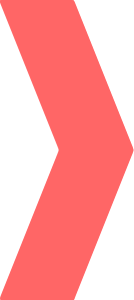 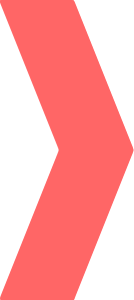 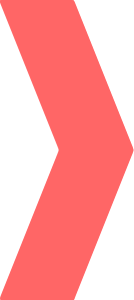 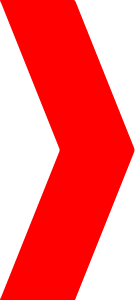 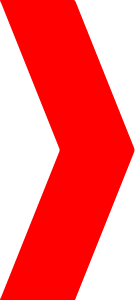 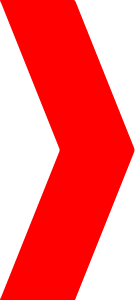 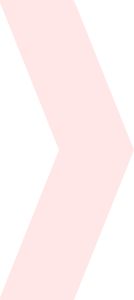 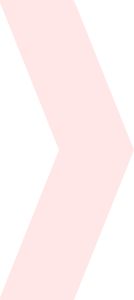 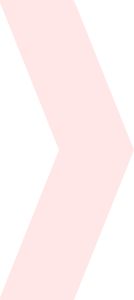 SSRIs
CYP
CYP
CYP
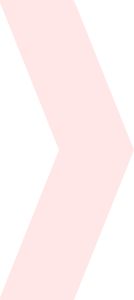 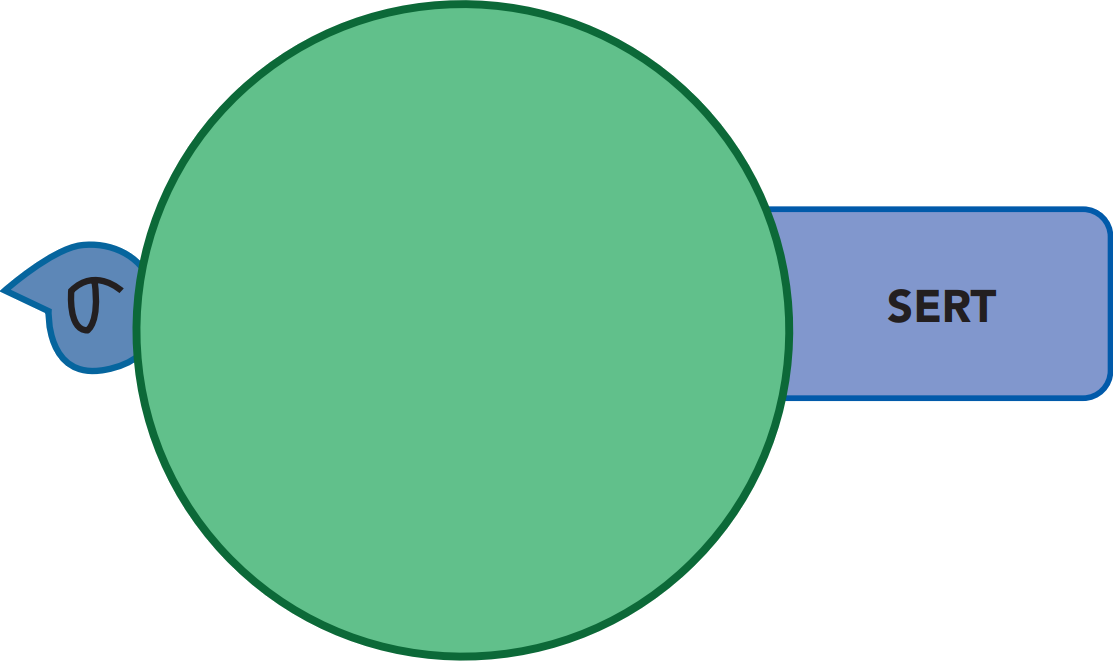 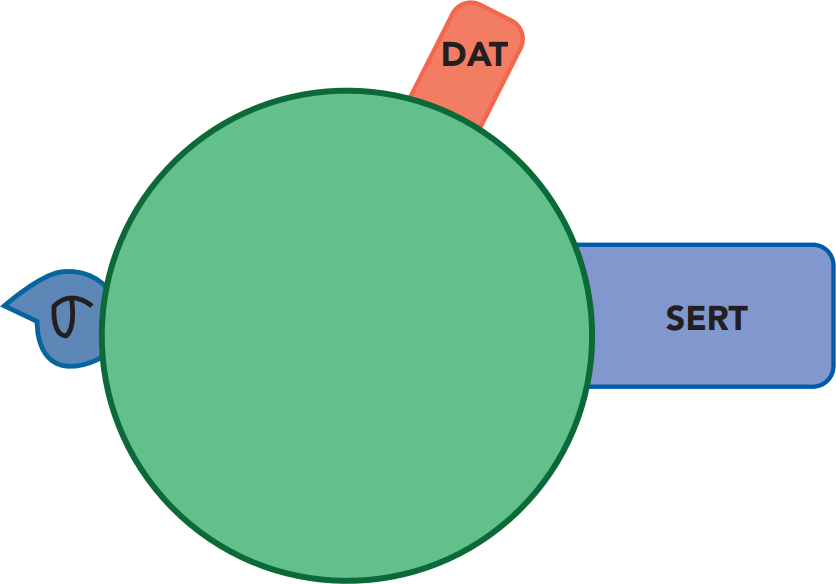 CYP
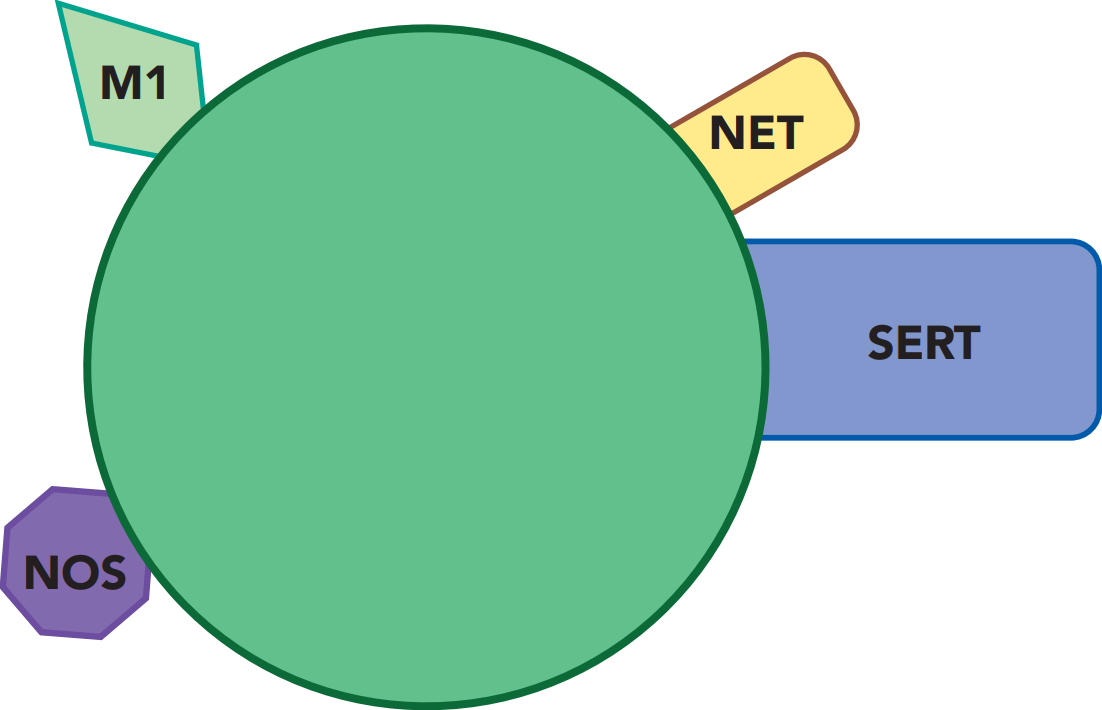 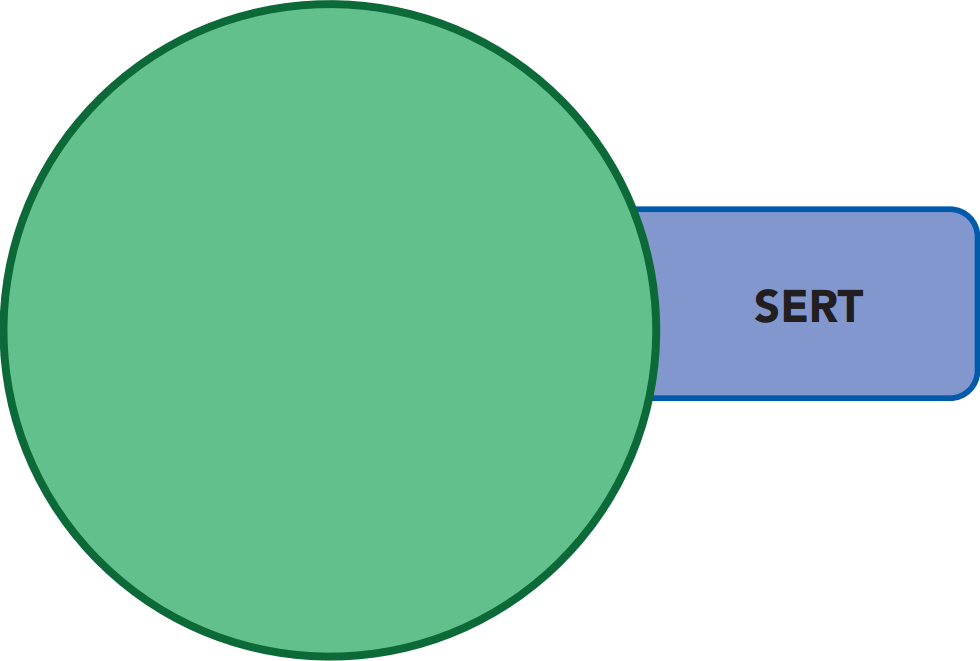 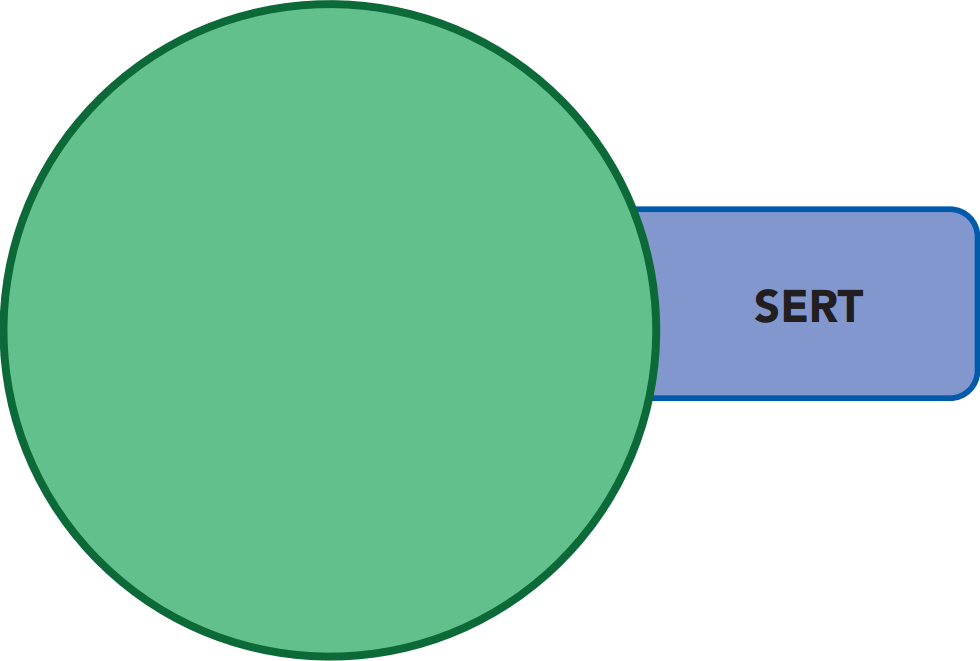 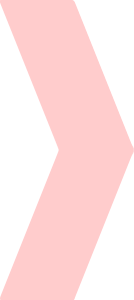 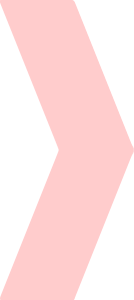 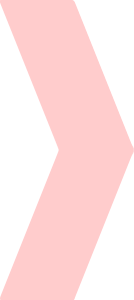 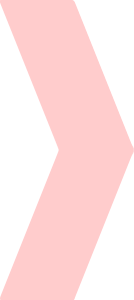 fluvoxamine
LUVOX
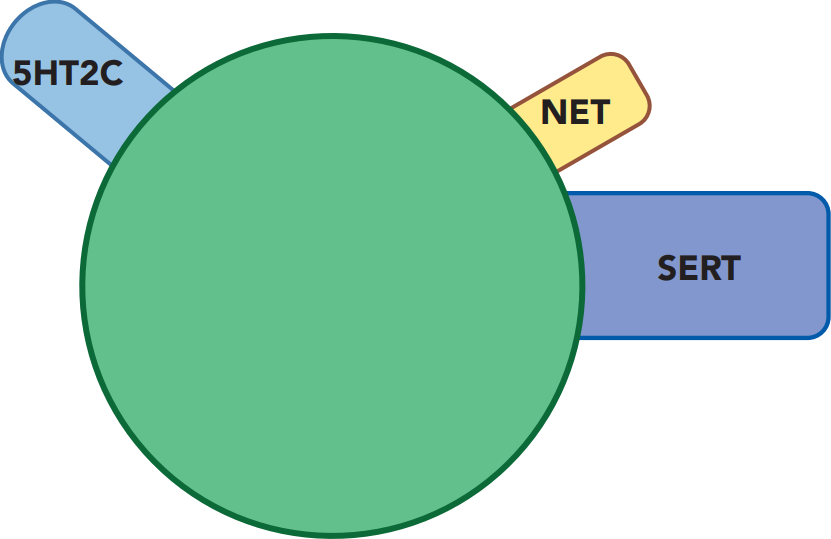 paroxetine
PAXIL
risk of QT prolongation
escitalopram
LEXAPRO
citalopram
CELEXA
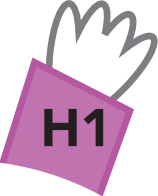 sertraline
ZOLOFT
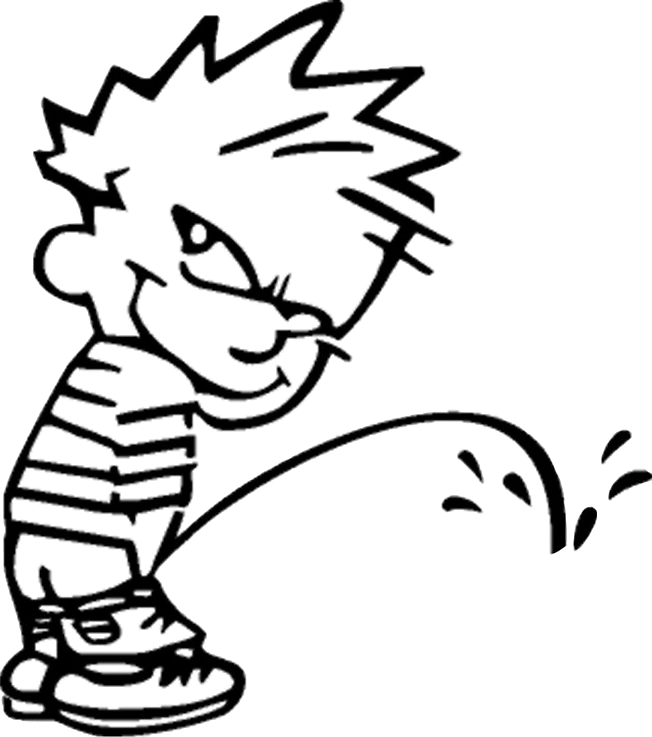 fluoxetine
PROZAC
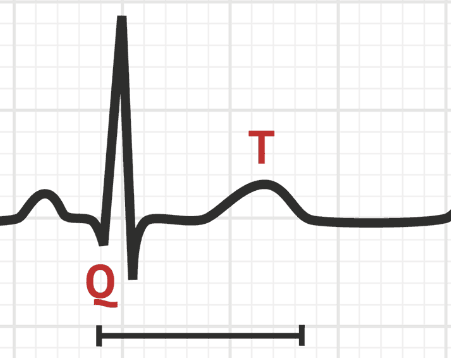 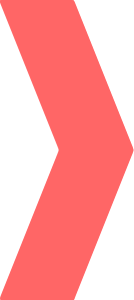 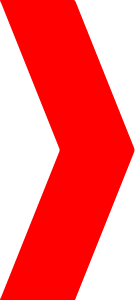 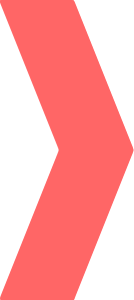 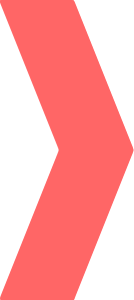 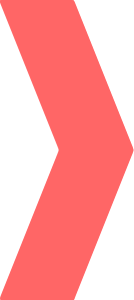 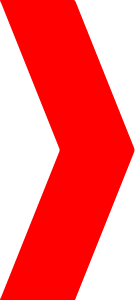 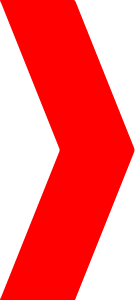 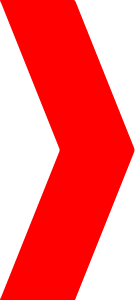 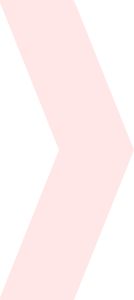 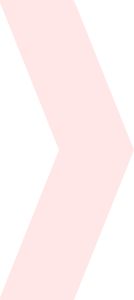 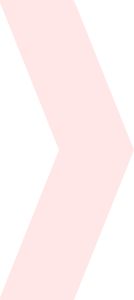 SSRIs
CYP
CYP
CYP
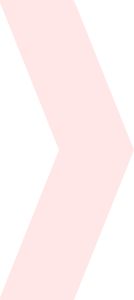 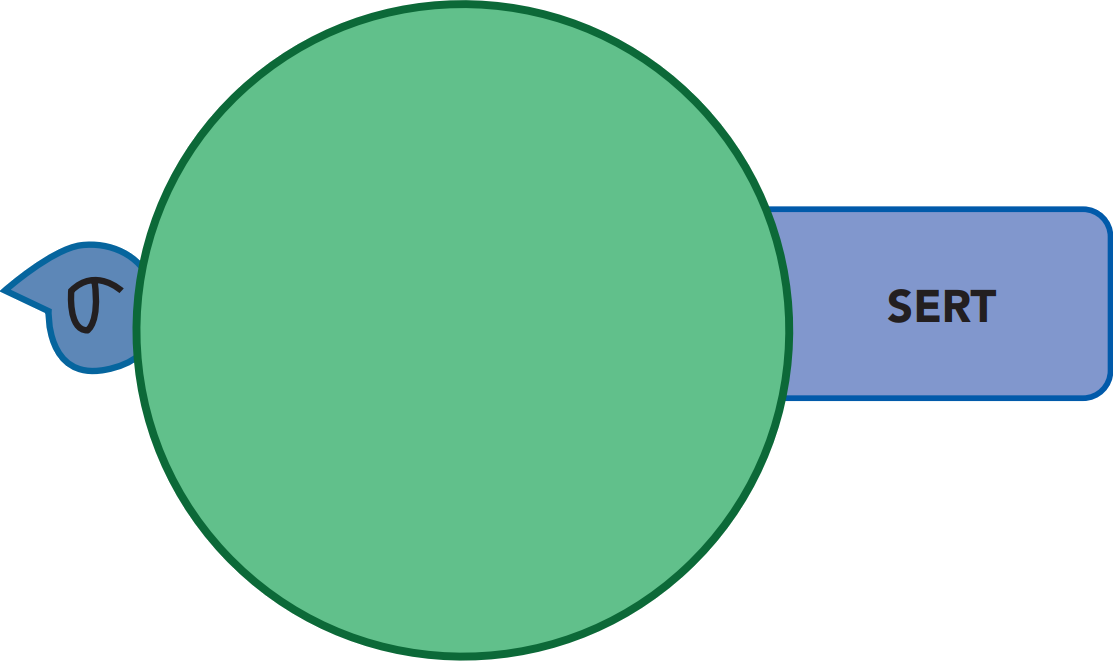 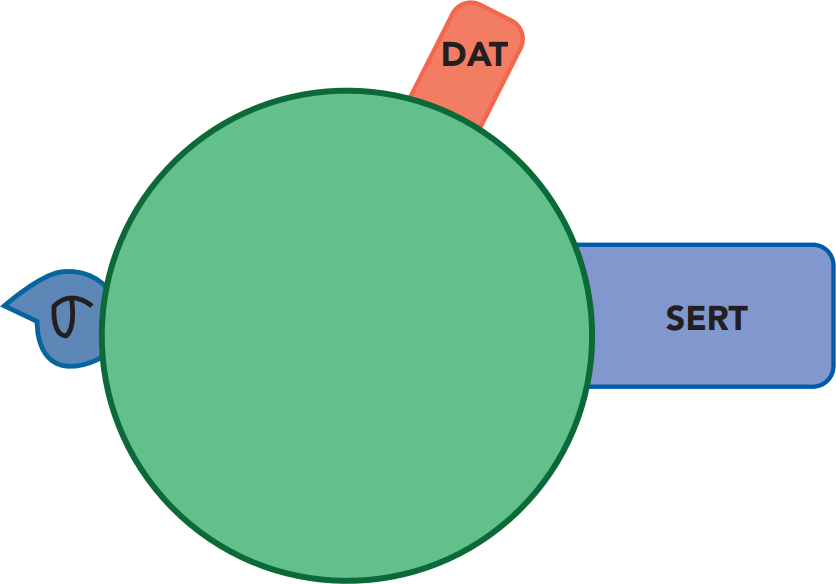 CYP
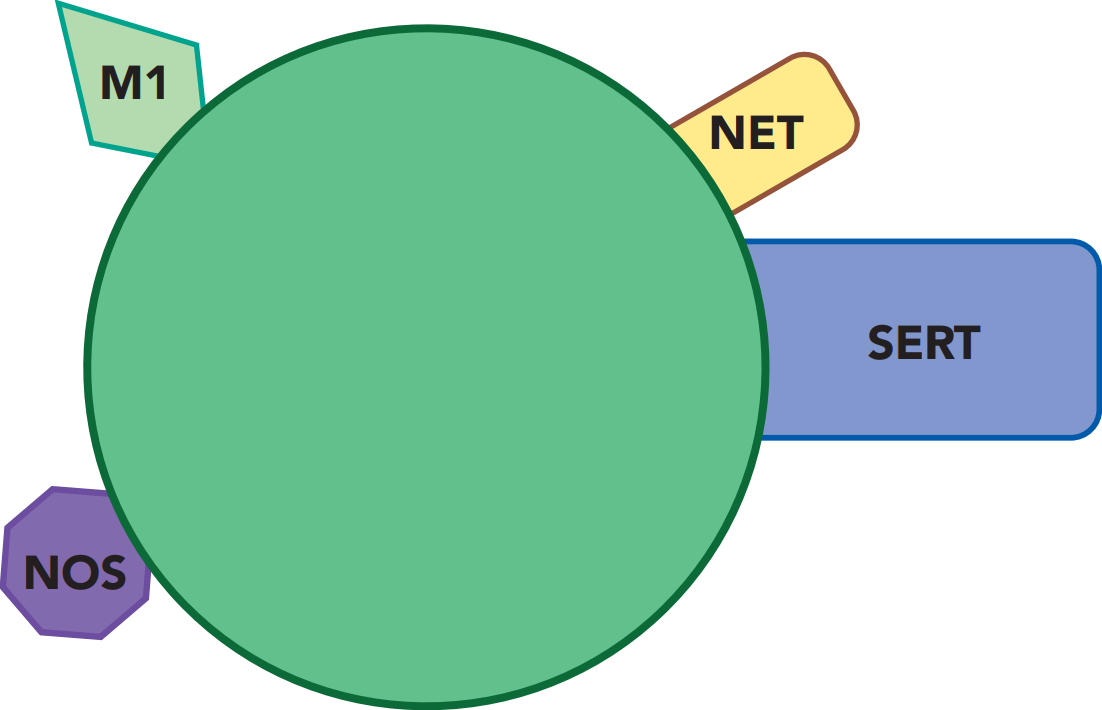 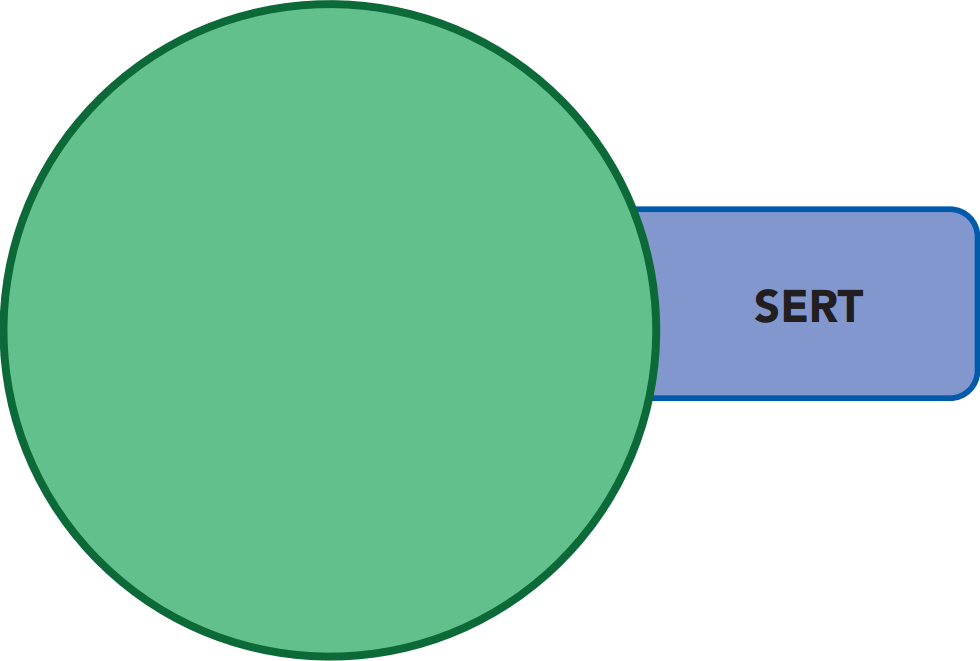 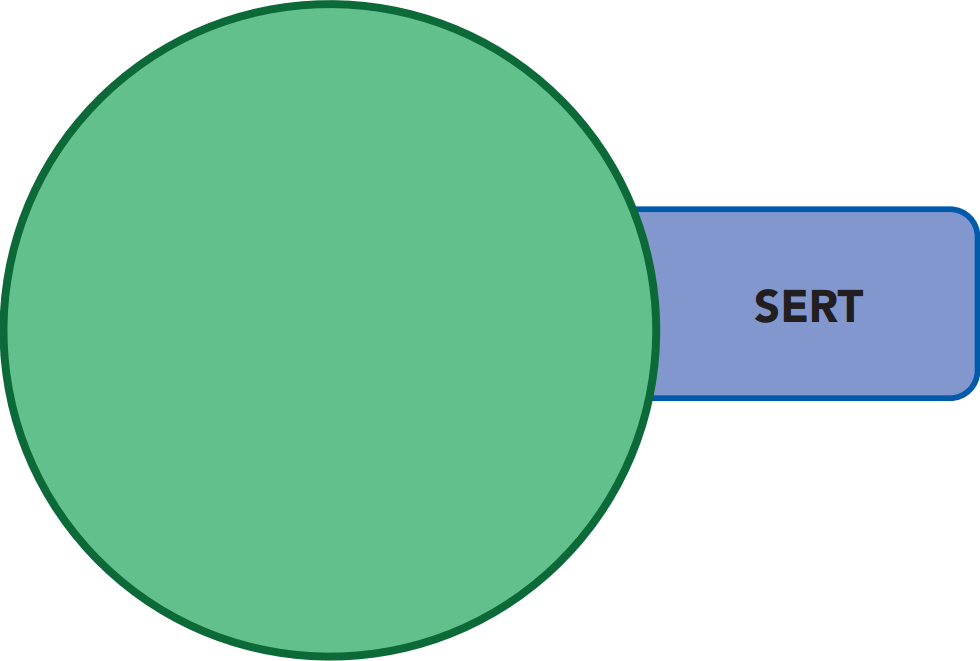 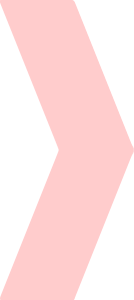 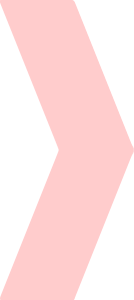 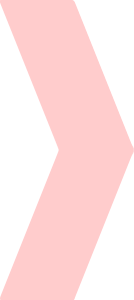 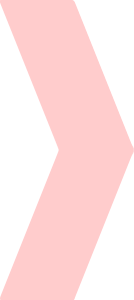 fluvoxamine
LUVOX
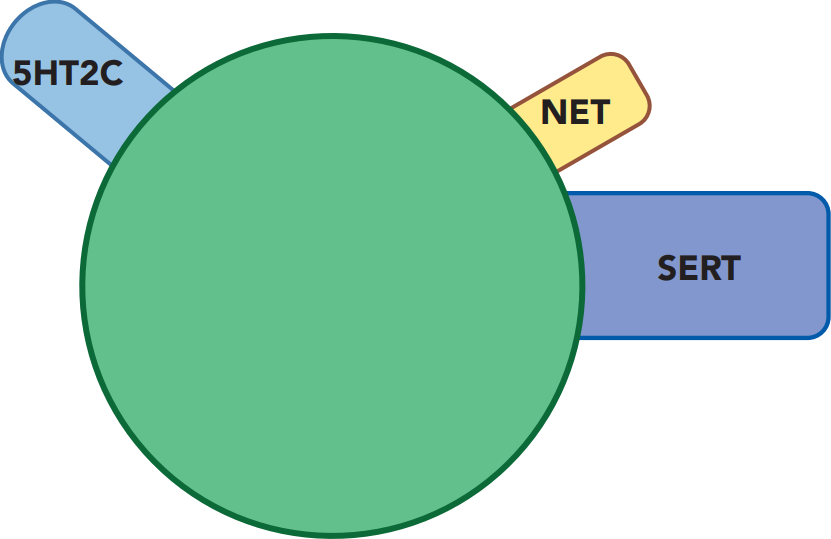 paroxetine
PAXIL
potential therapeutic effects
escitalopram
LEXAPRO
citalopram
CELEXA
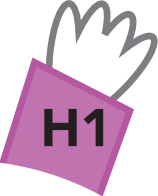 sertraline
ZOLOFT
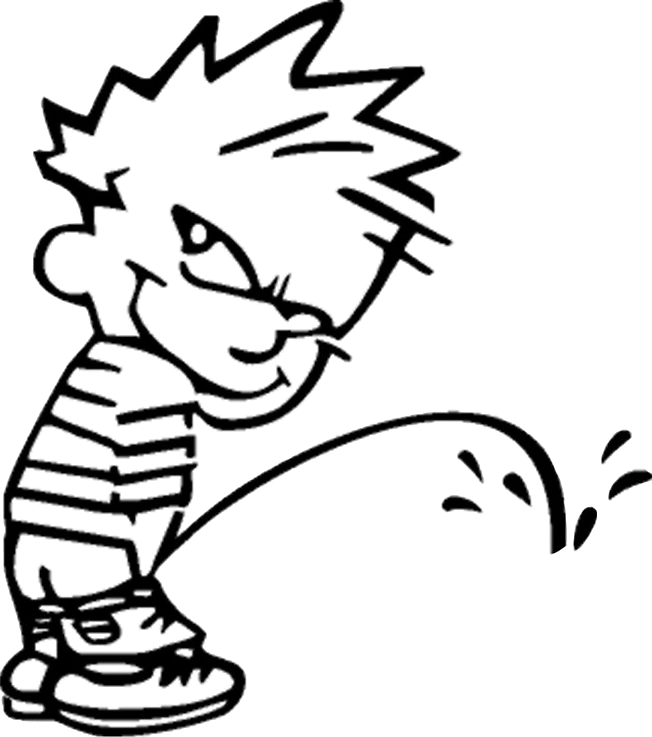 fluoxetine
PROZAC
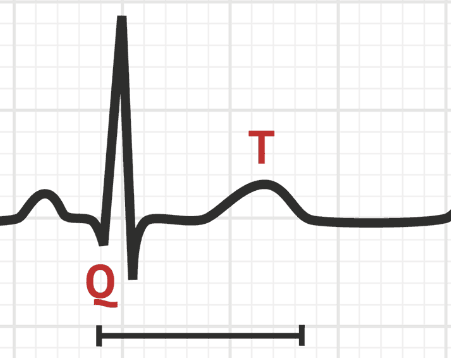 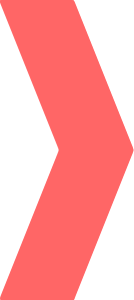 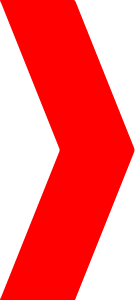 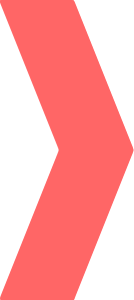 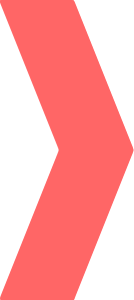 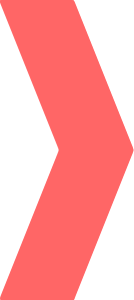 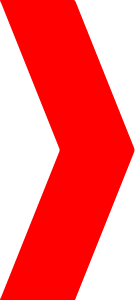 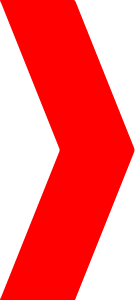 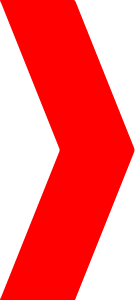 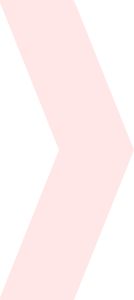 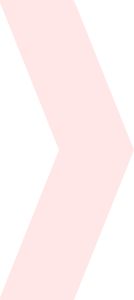 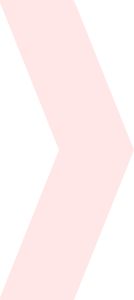 ...and these 3 are first-line for OCD
CYP
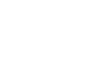 CYP
CYP
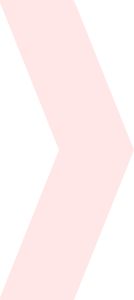 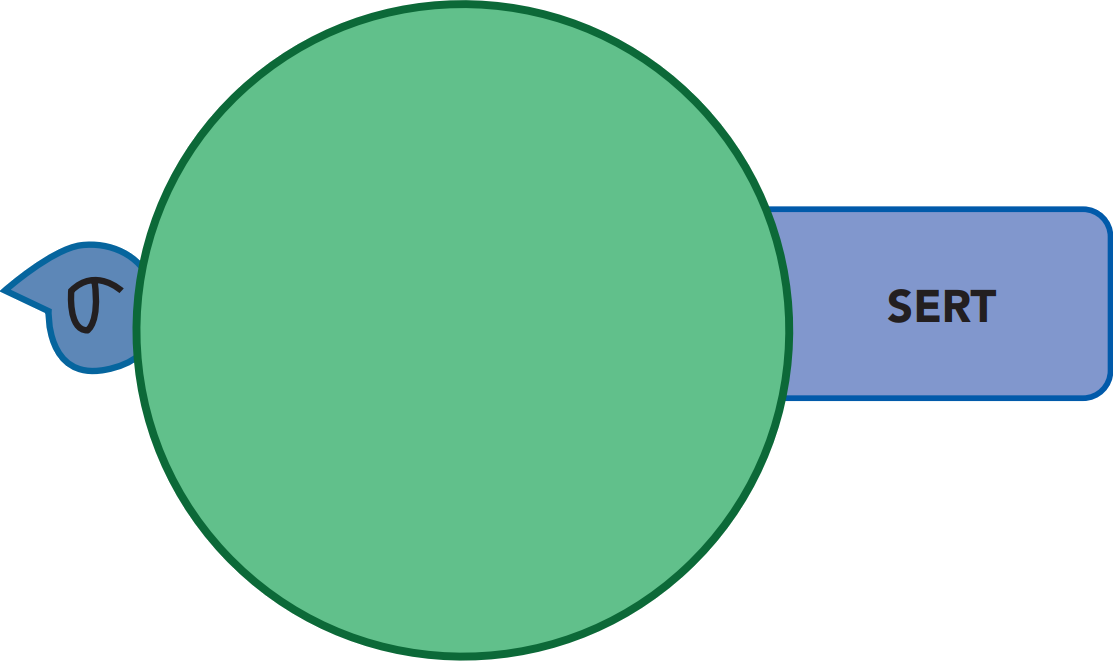 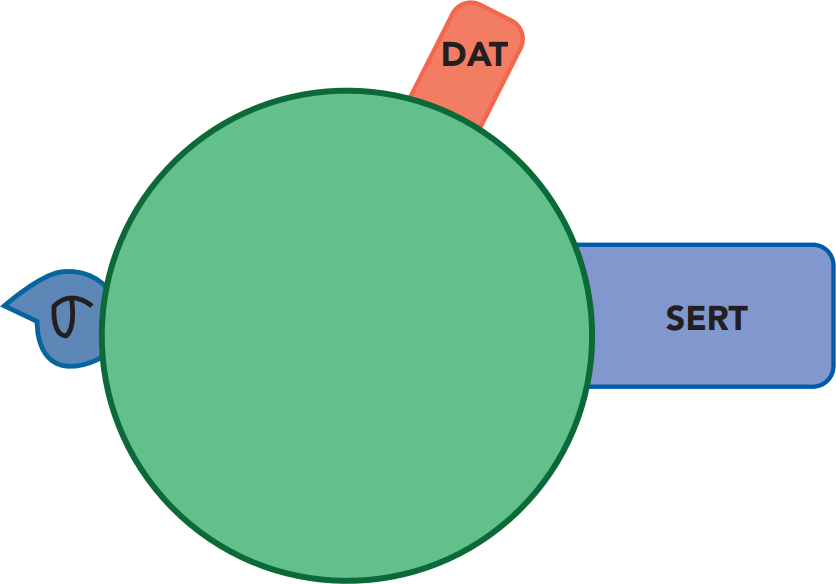 CYP
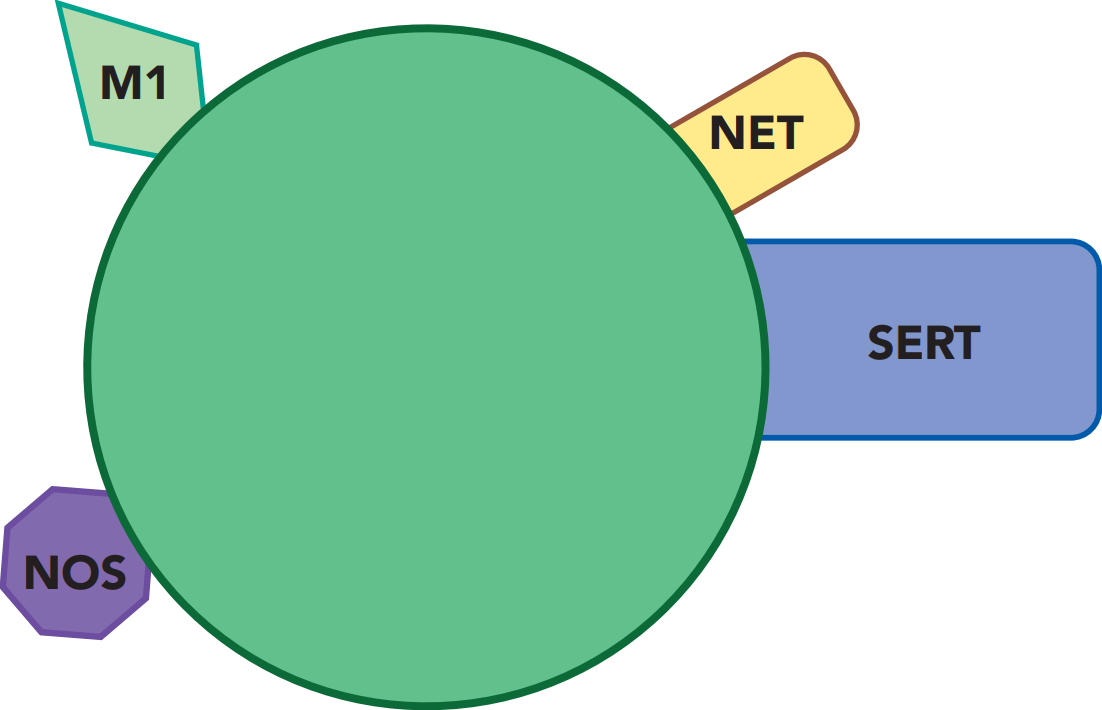 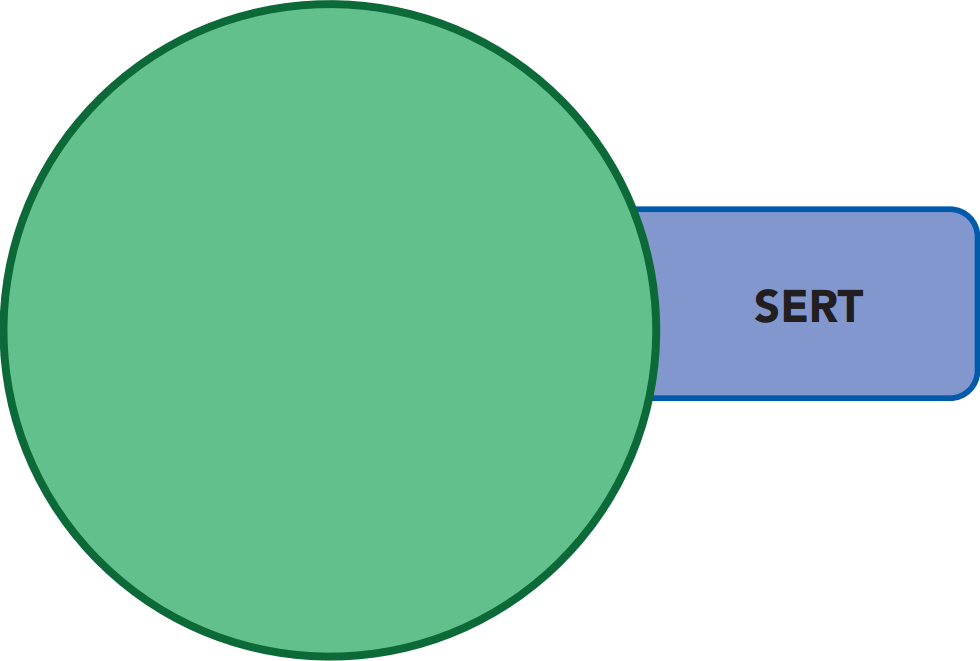 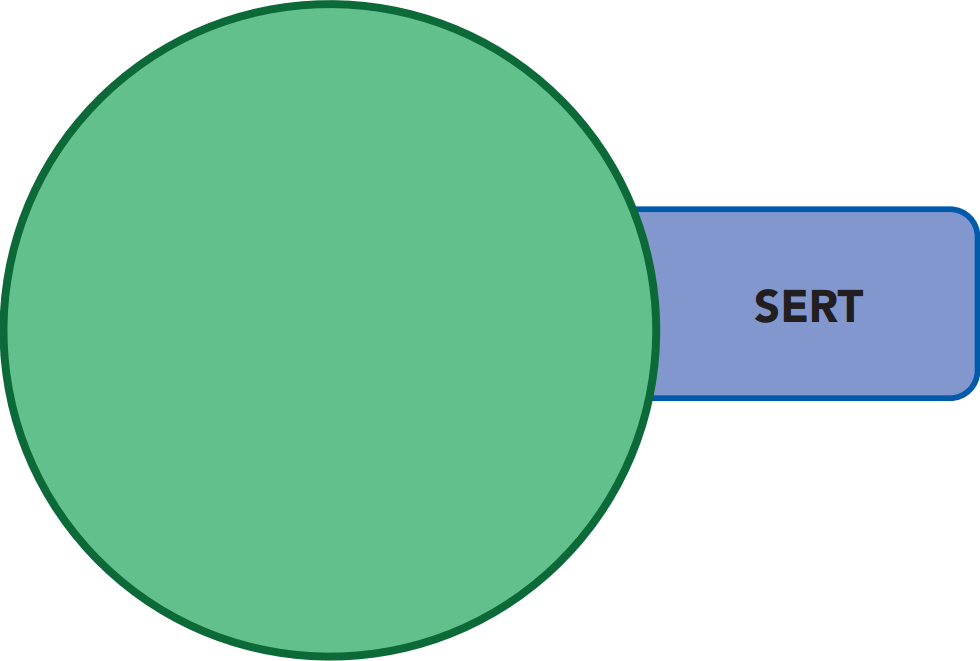 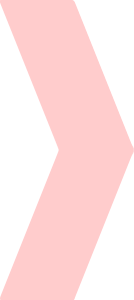 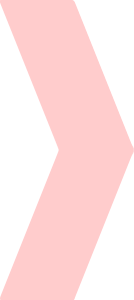 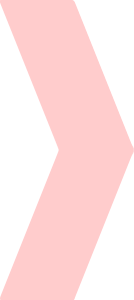 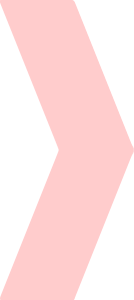 fluvoxamine
LUVOX
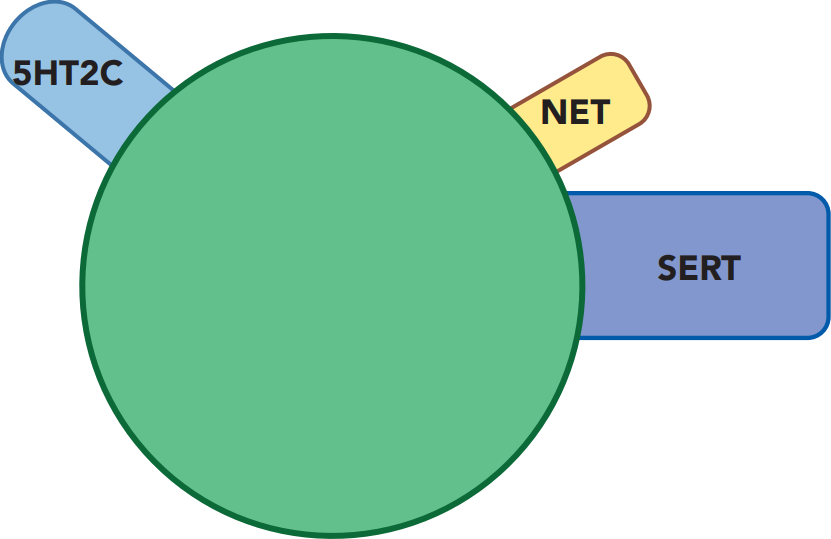 paroxetine
PAXIL
escitalopram
LEXAPRO
citalopram
CELEXA
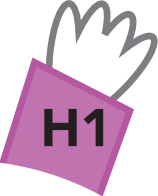 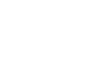 sertraline
ZOLOFT
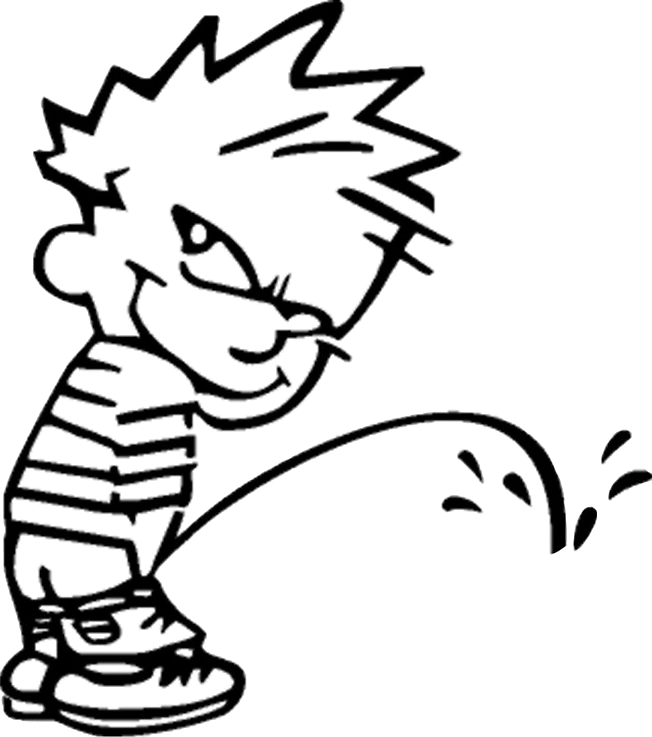 fluoxetine
PROZAC
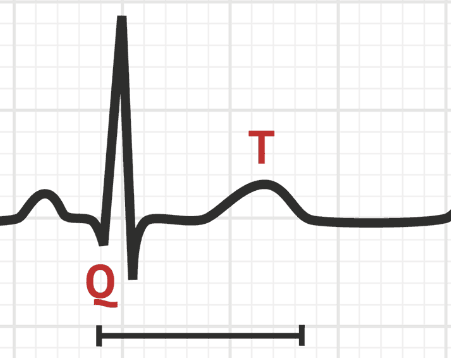 Norepinephrine (NE)
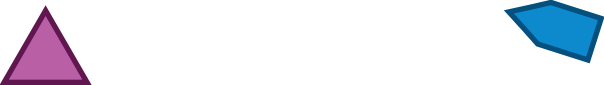 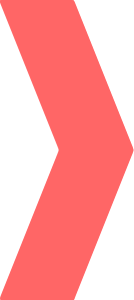 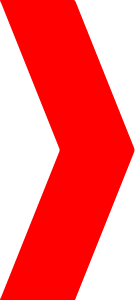 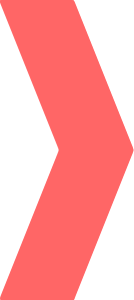 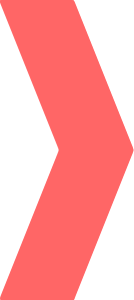 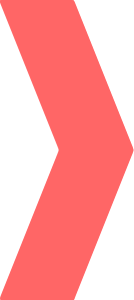 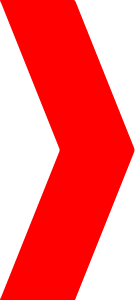 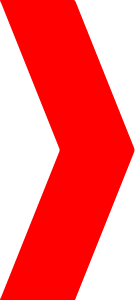 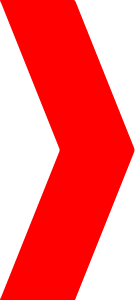 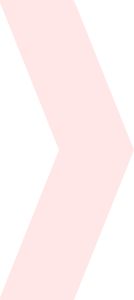 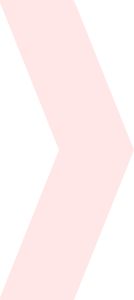 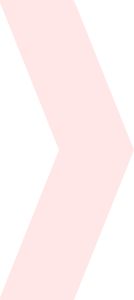 Norepinephrine (NE)
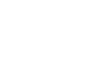 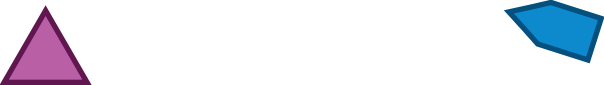 CYP
CYP
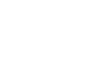 CYP
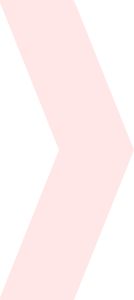 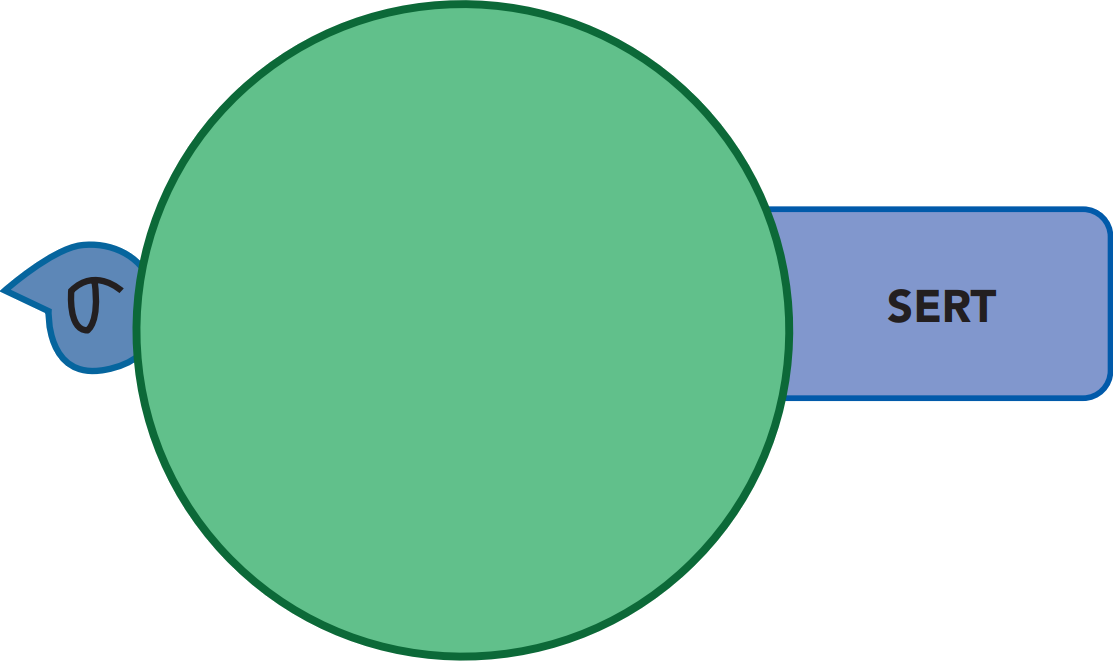 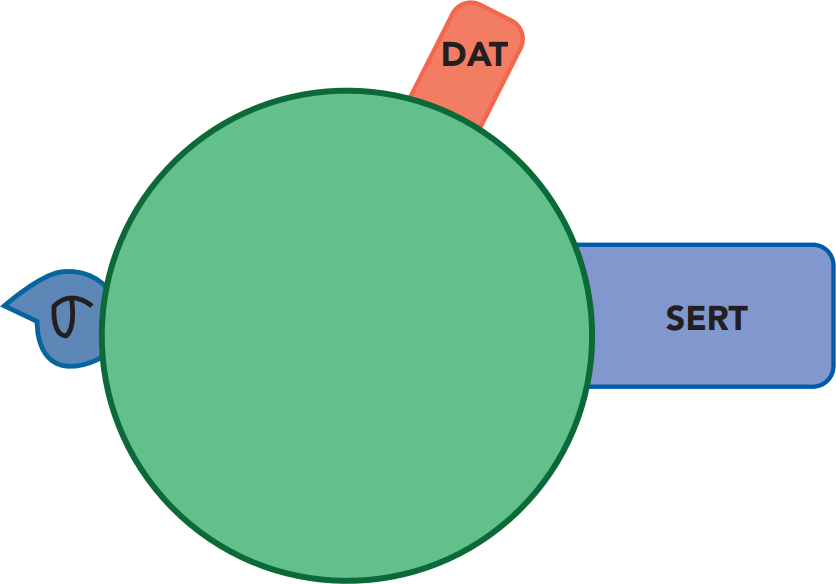 CYP
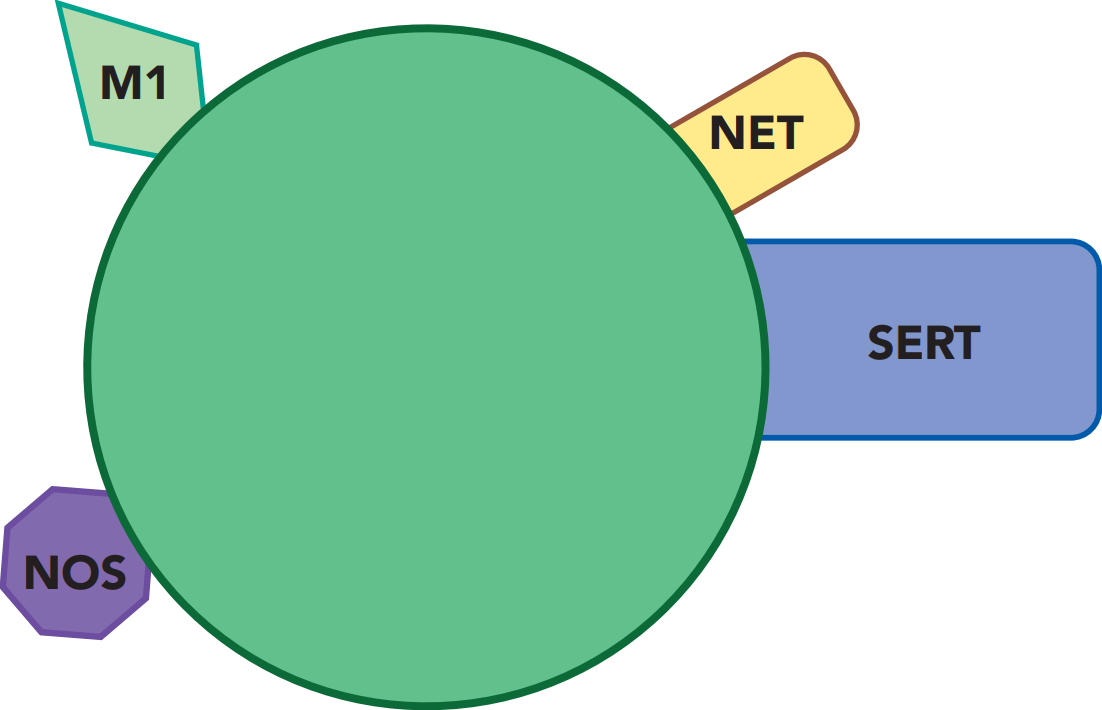 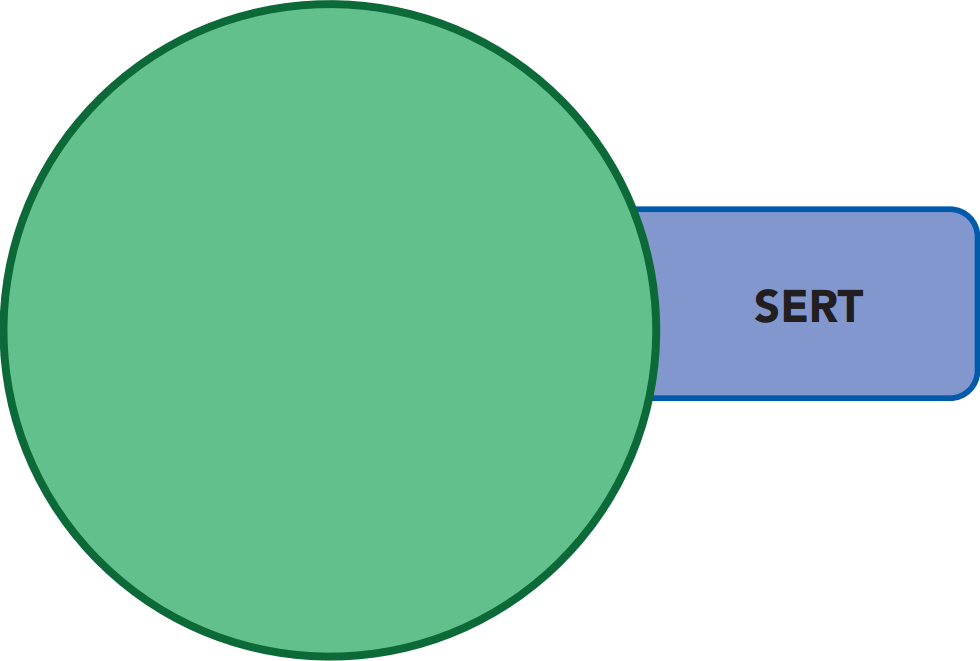 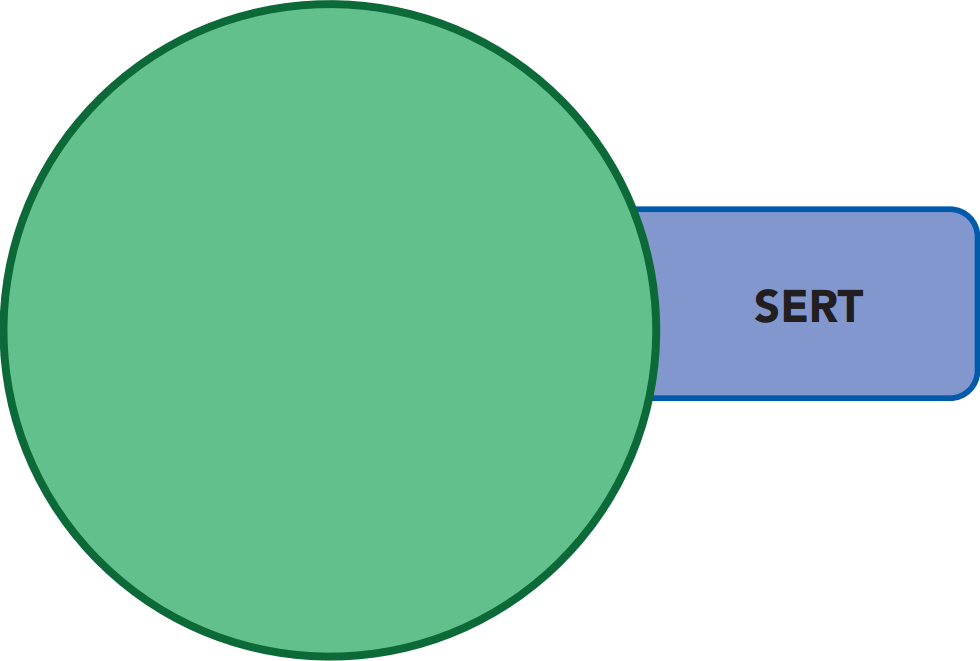 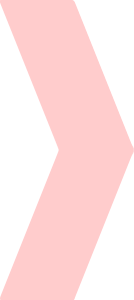 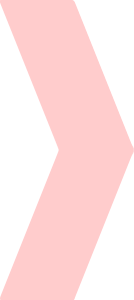 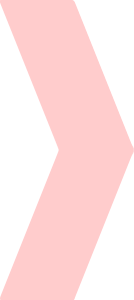 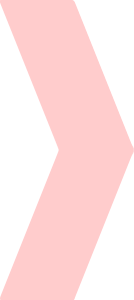 fluvoxamine
LUVOX
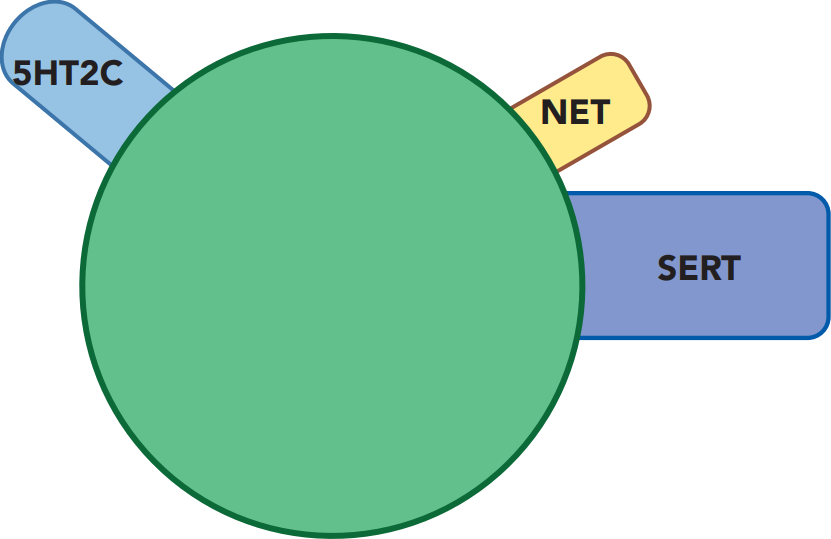 paroxetine
PAXIL
escitalopram
LEXAPRO
citalopram
CELEXA
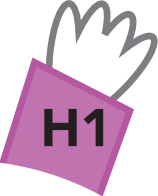 sertraline
ZOLOFT
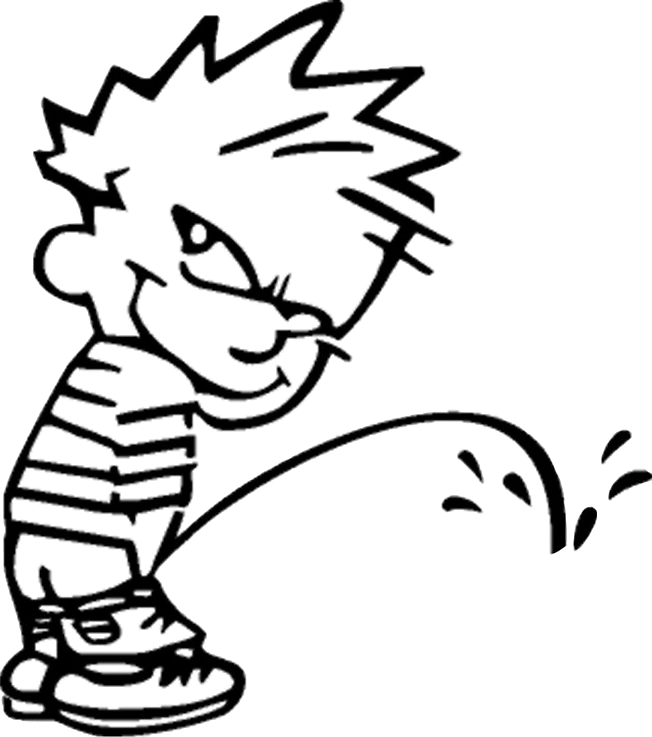 fluoxetine
PROZAC
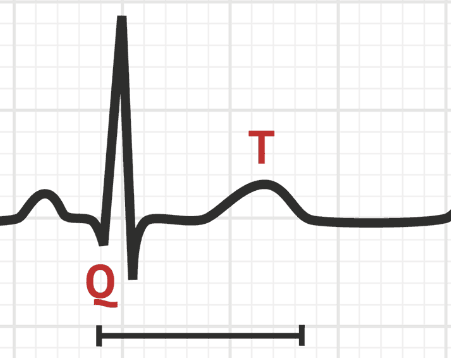 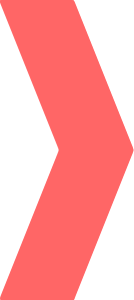 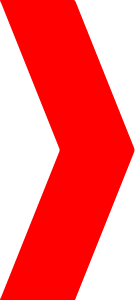 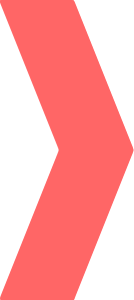 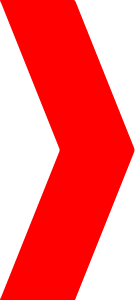 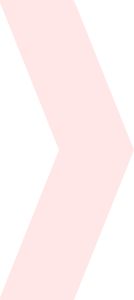 Norepinephrine (NE)
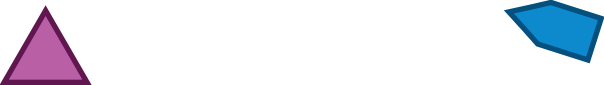 CYP
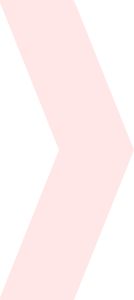 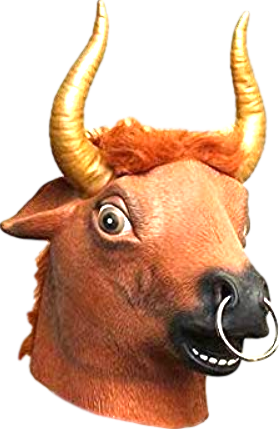 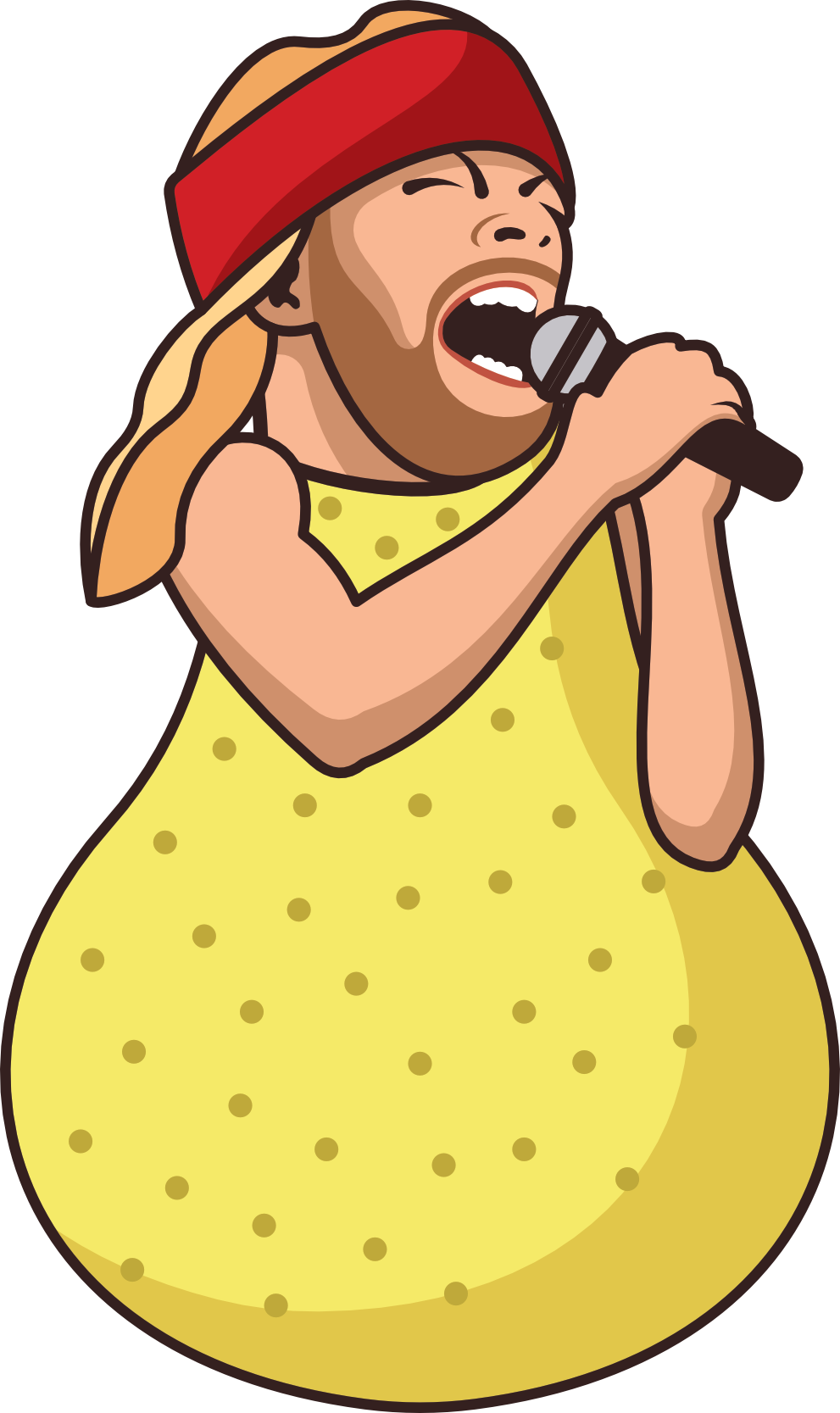 These 2 SSRIs could be called SNRIs.
CYP
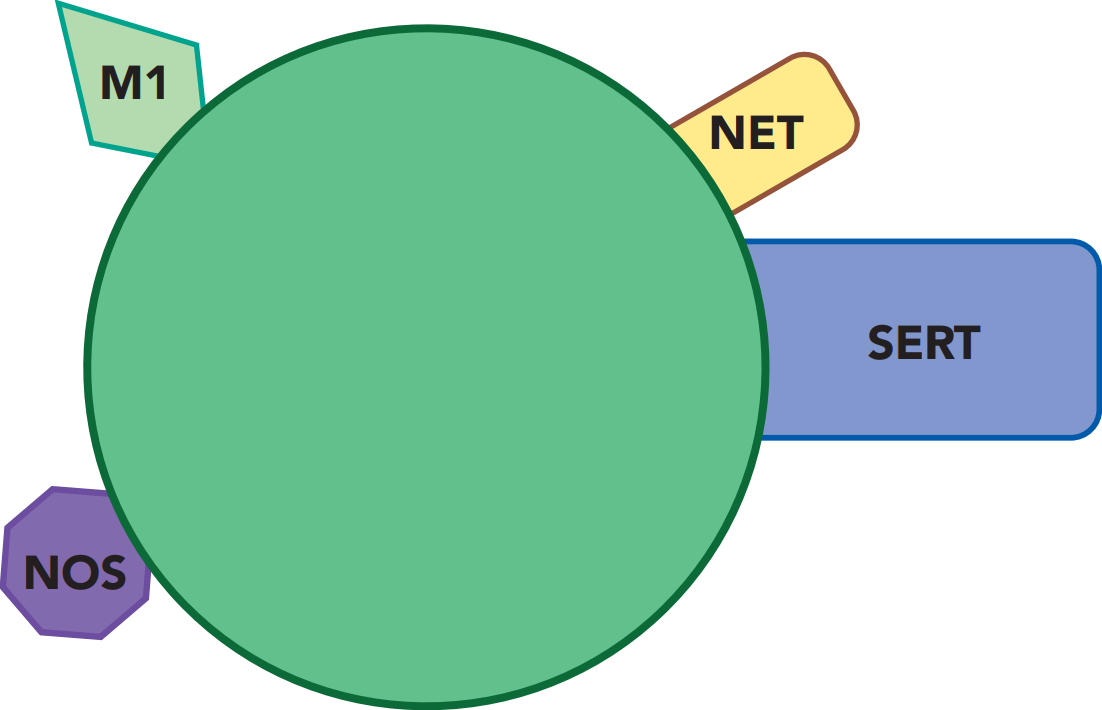 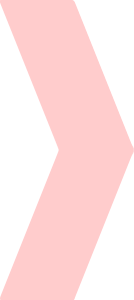 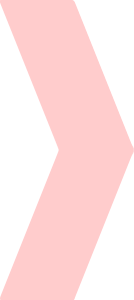 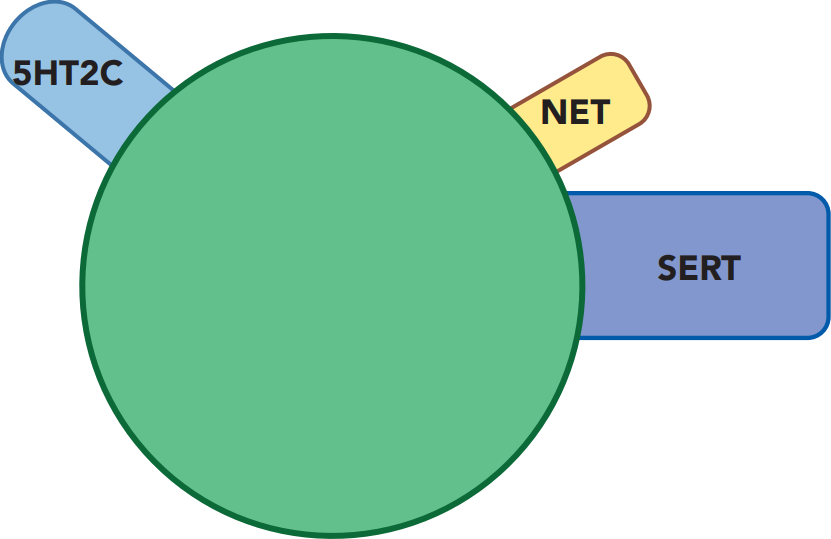 paroxetine
PAXIL
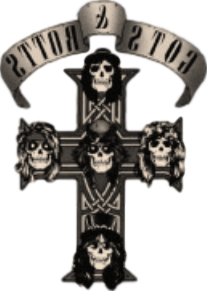 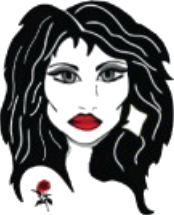 fluoxetine
PROZAC
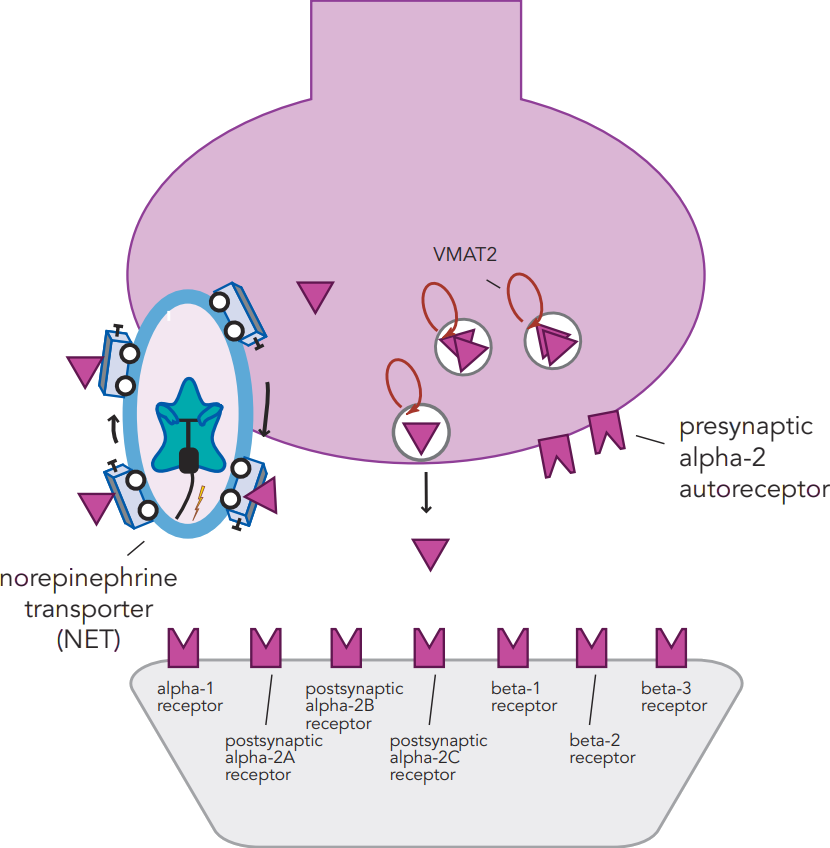 Norepinephrine (NE)
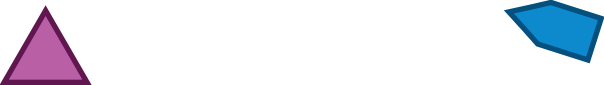 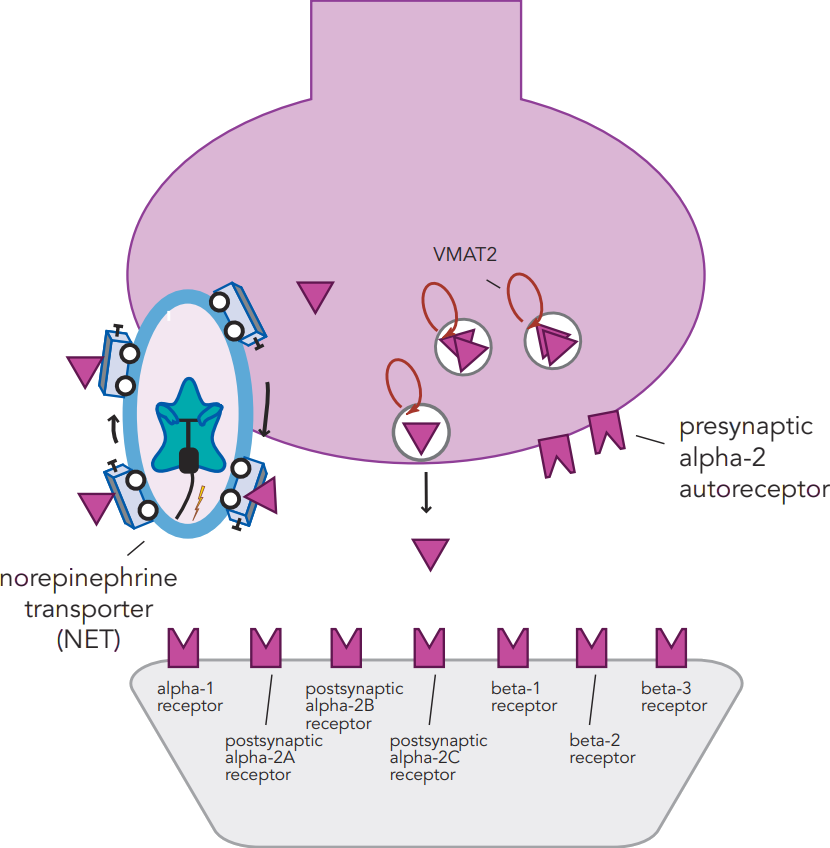 Norepinephrine (NE)
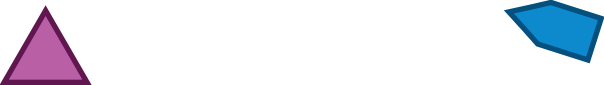 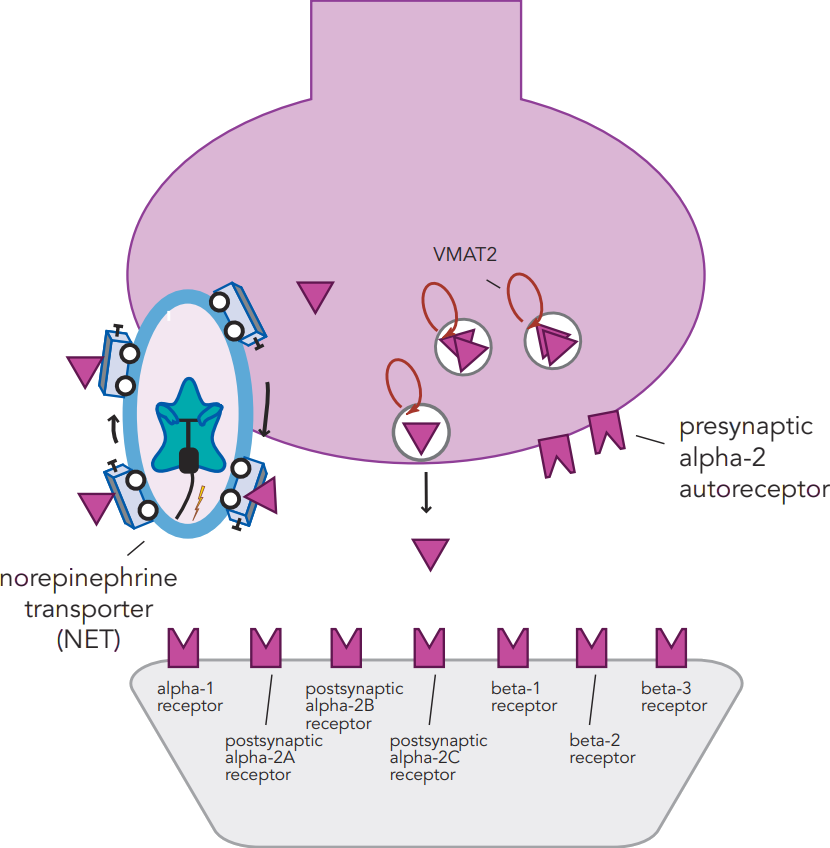 Norepinephrine (NE)
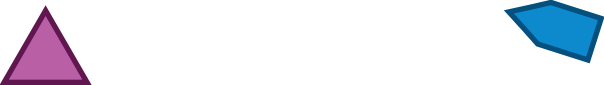 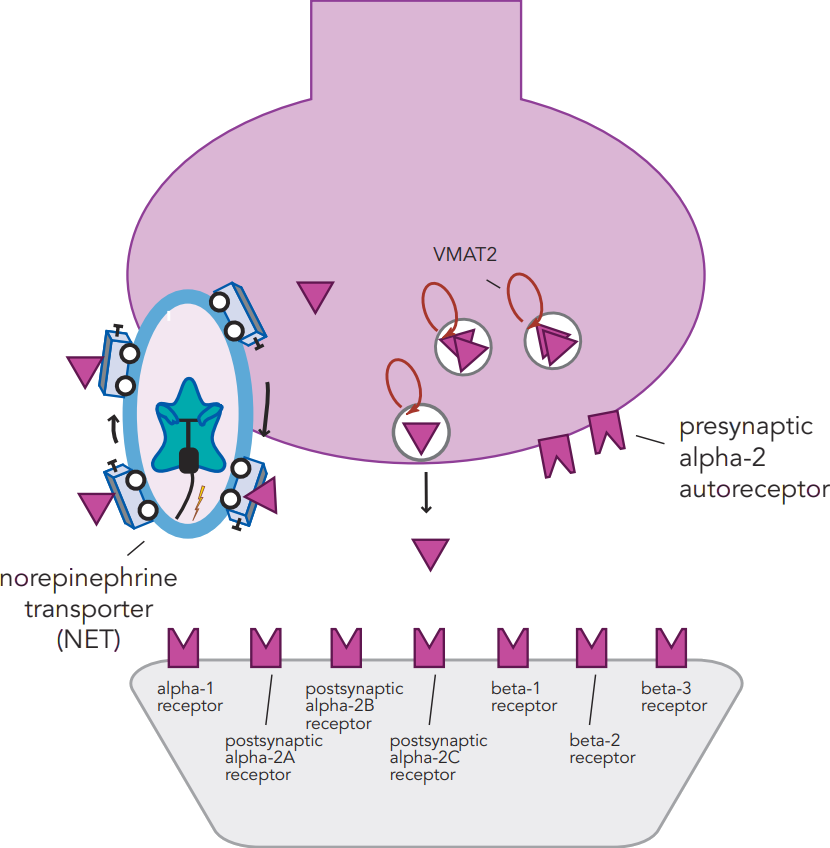 Norepinephrine (NE)
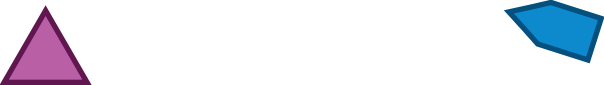 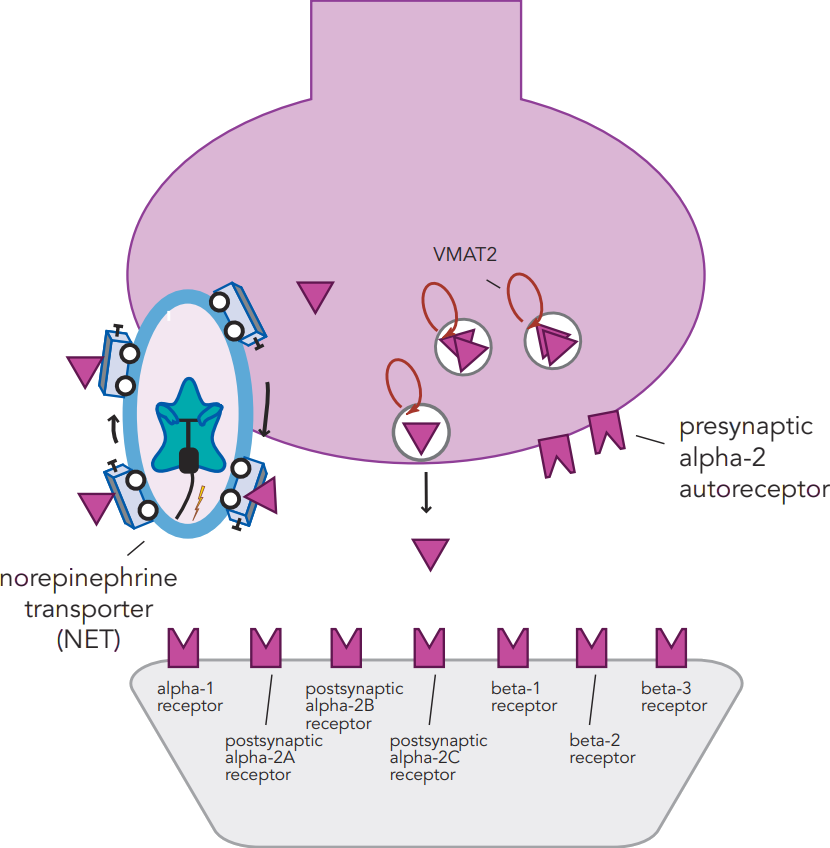 Norepinephrine (NE)
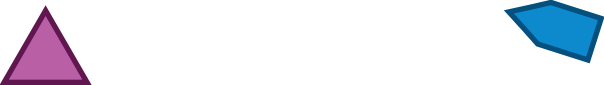 alpha-1 adrenergic receptors
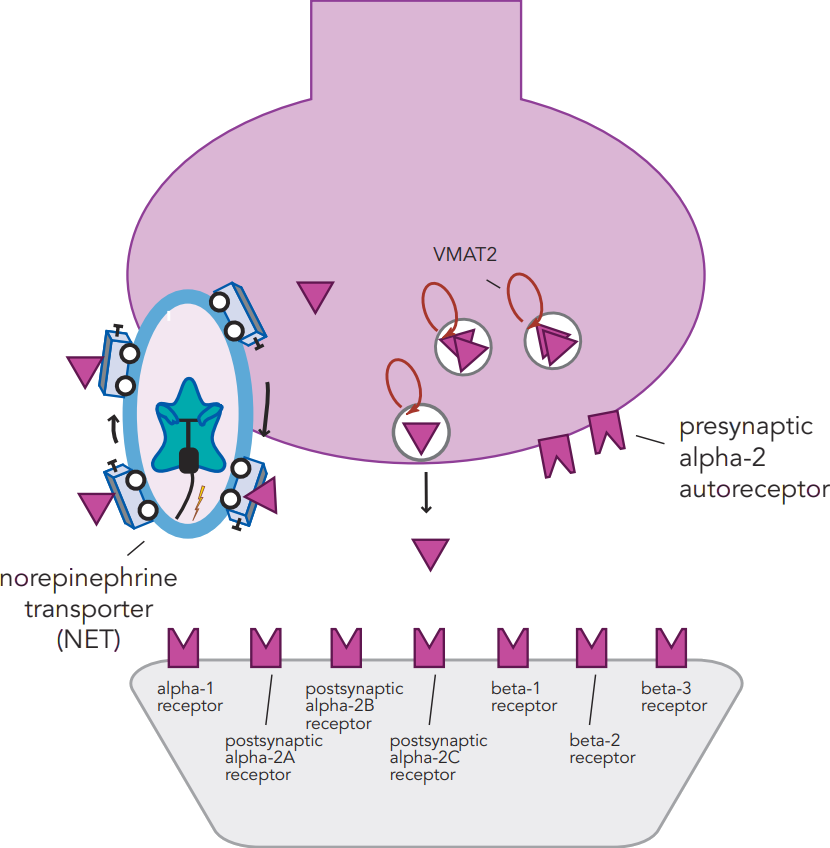 Norepinephrine (NE)
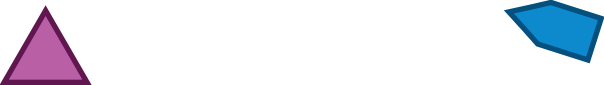 alpha-2 adrenergic receptors
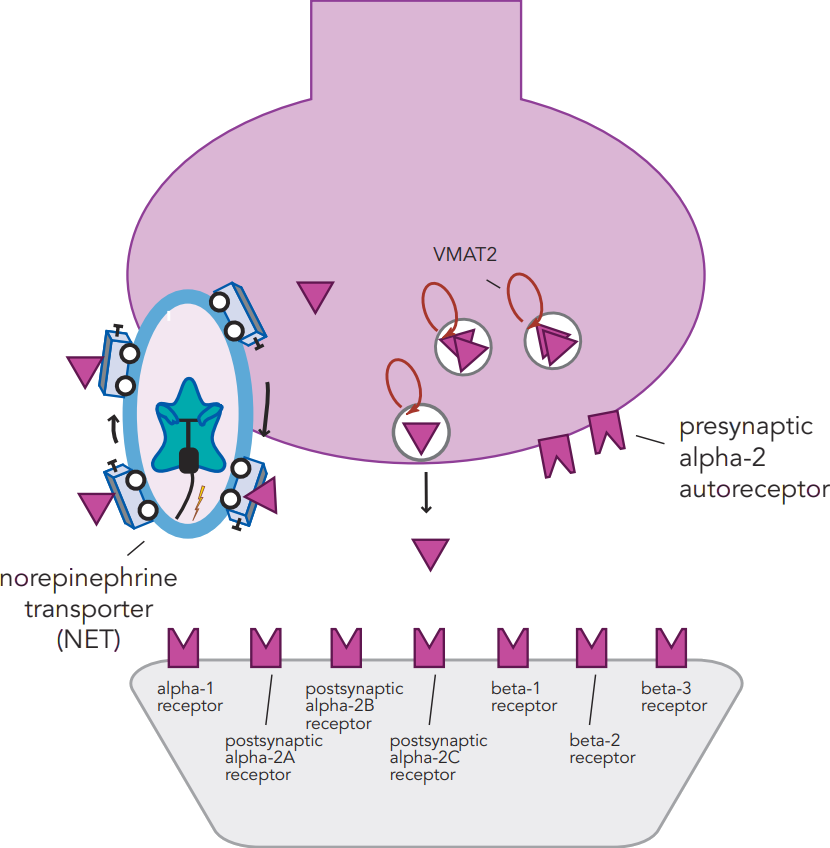 Norepinephrine (NE)
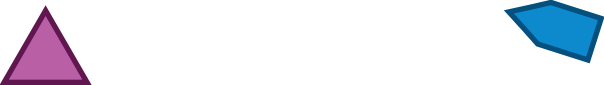 beta adrenergic receptors
SSRIs
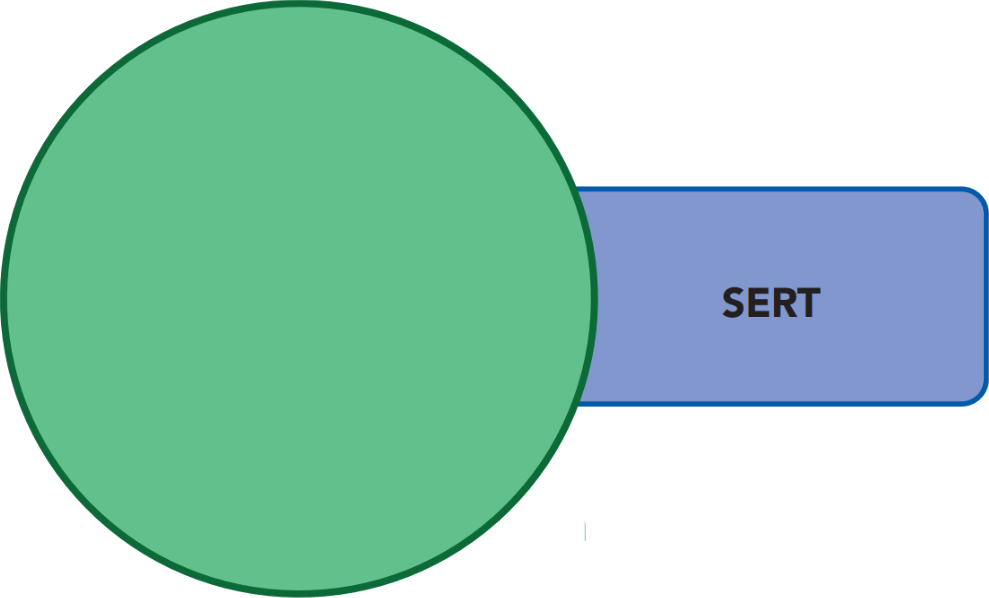 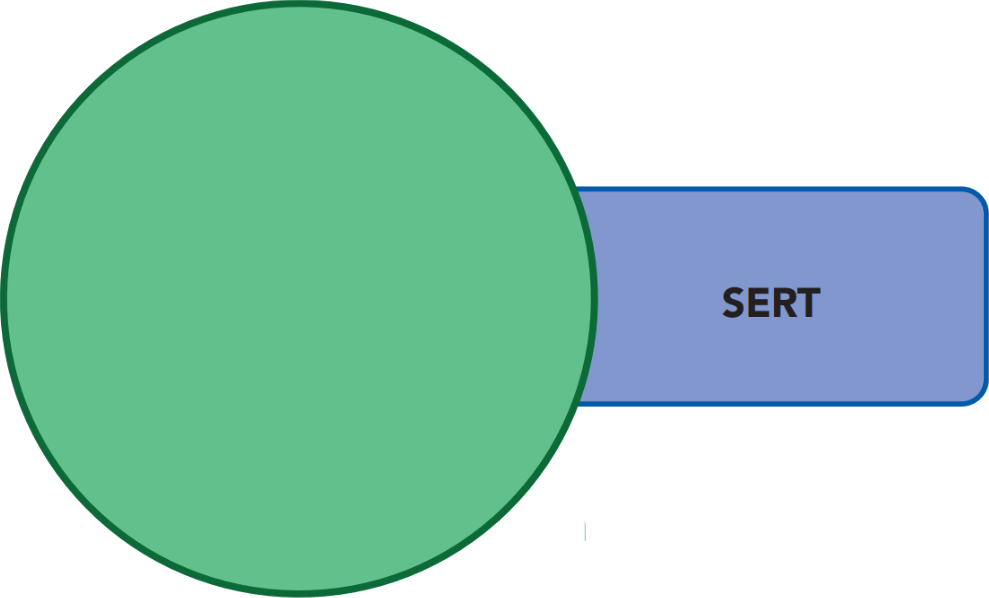 SERT
SERT
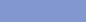 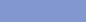 Stahl’s Essential Psychopharmacology
Serotonin and norepinephrine reuptake inhibitors (SNRIs)
SERT
SERT
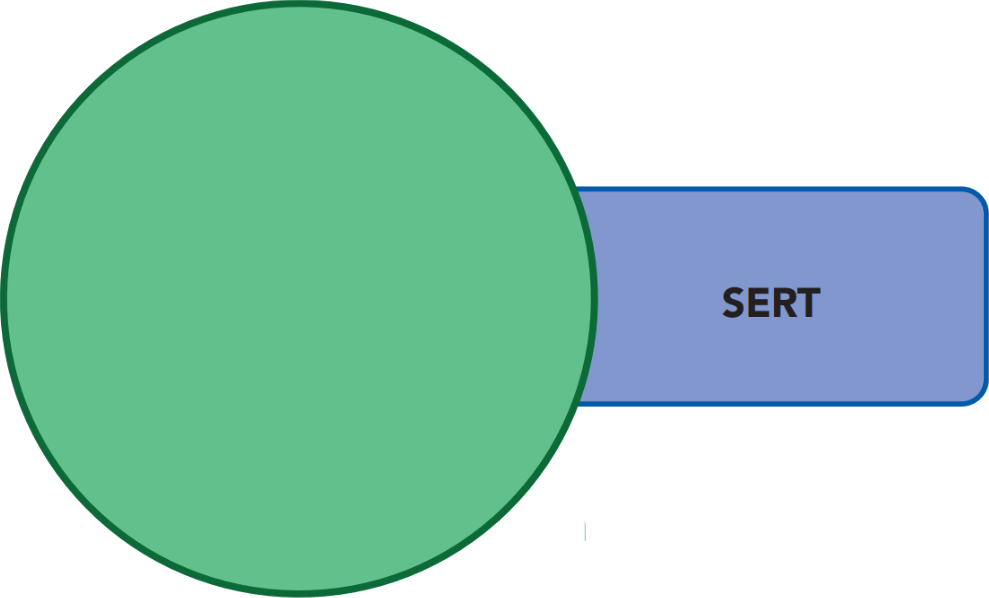 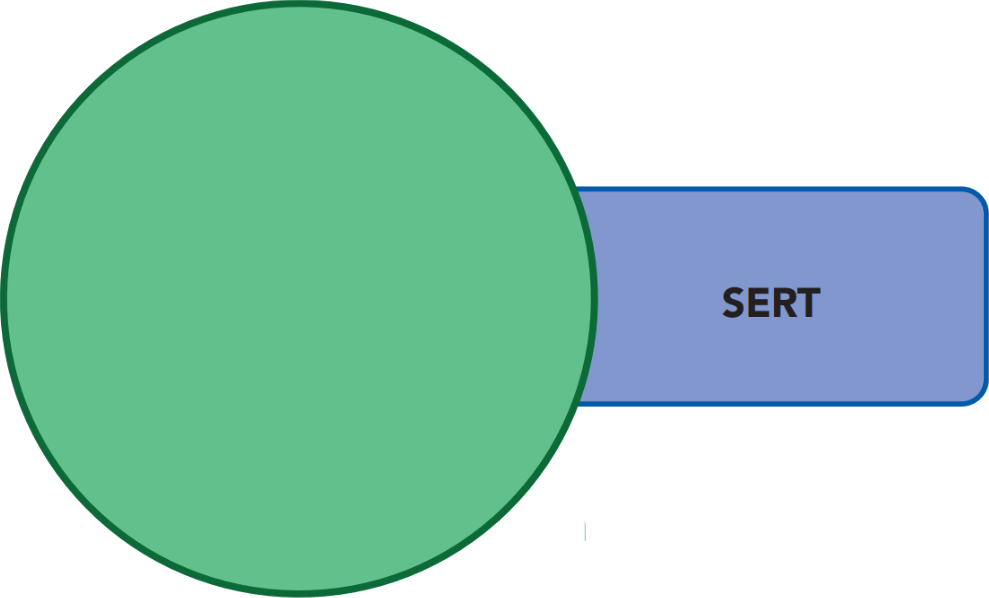 SERT
NET
NET
NET
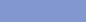 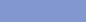 Stahl’s Essential Psychopharmacology
Serotonin and norepinephrine reuptake inhibitor (SNRI)
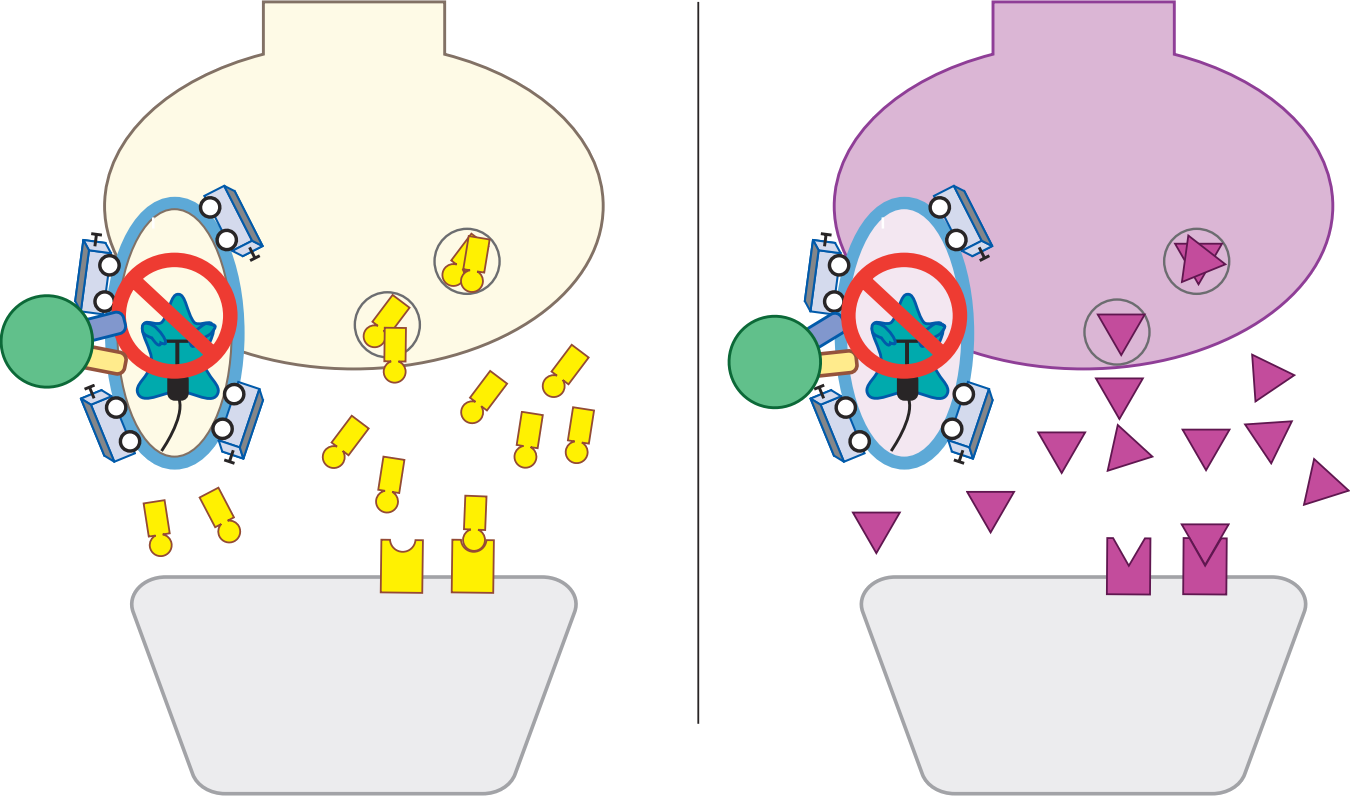 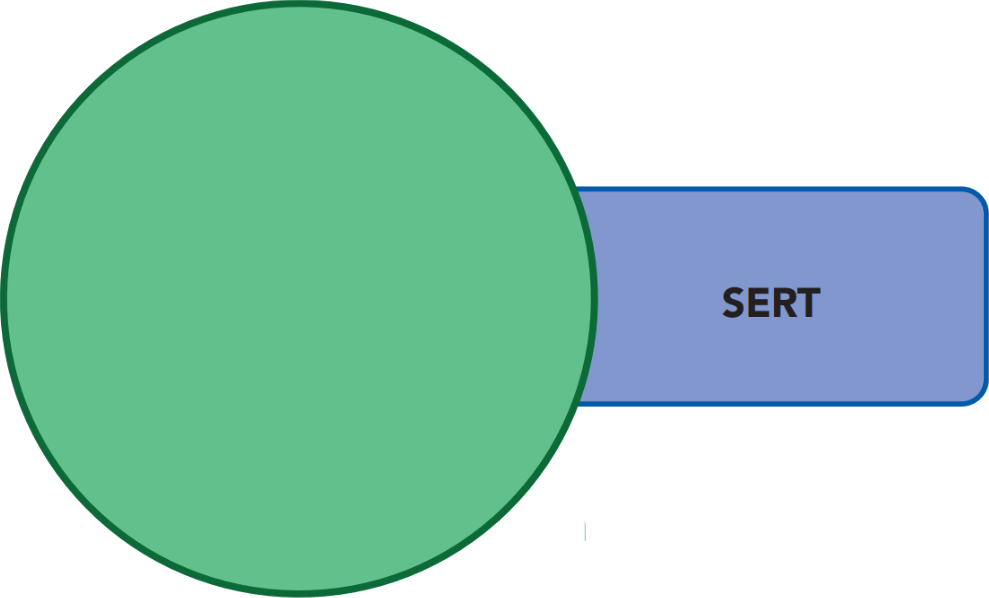 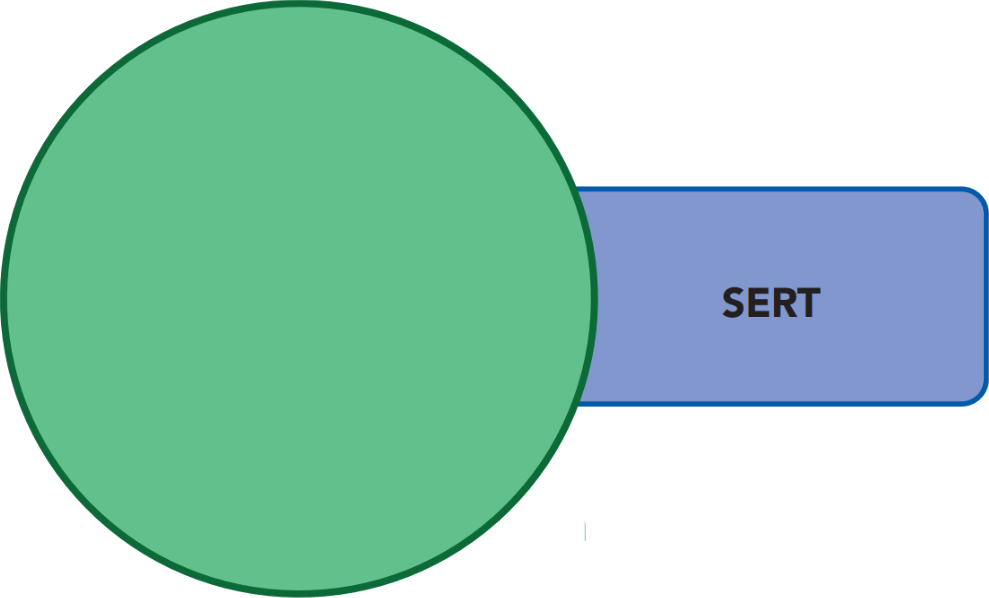 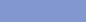 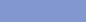 Serotonin and norepinephrine reuptake inhibitor (SNRI)
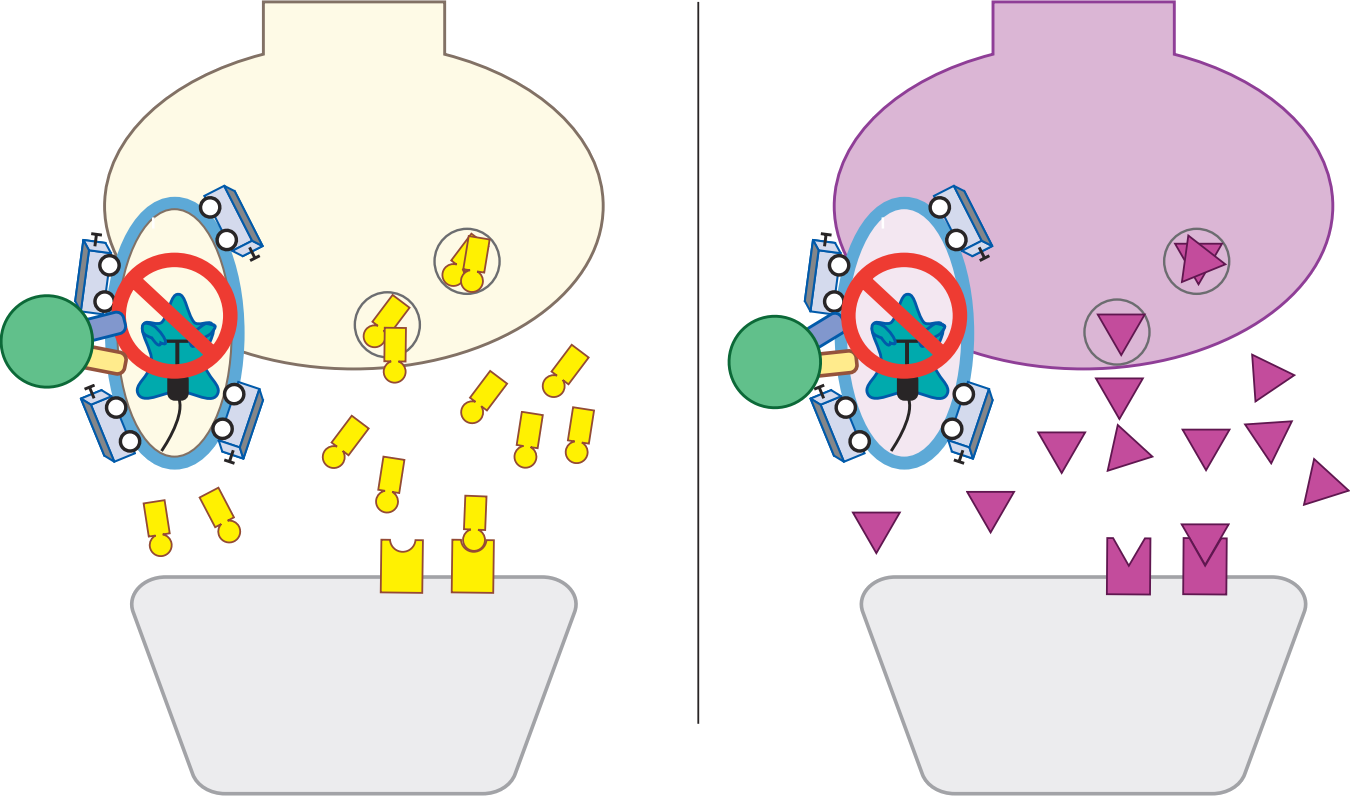 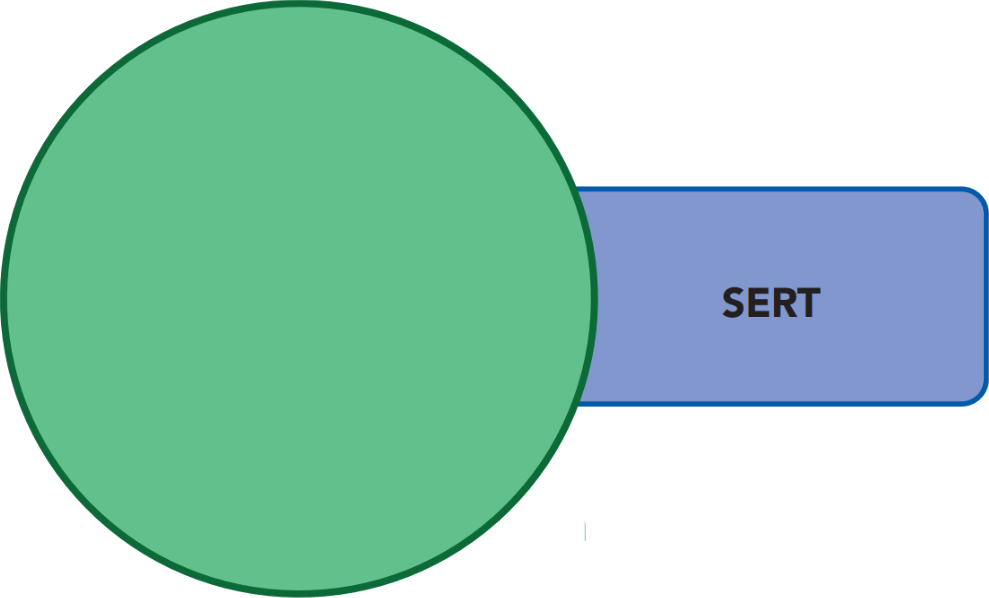 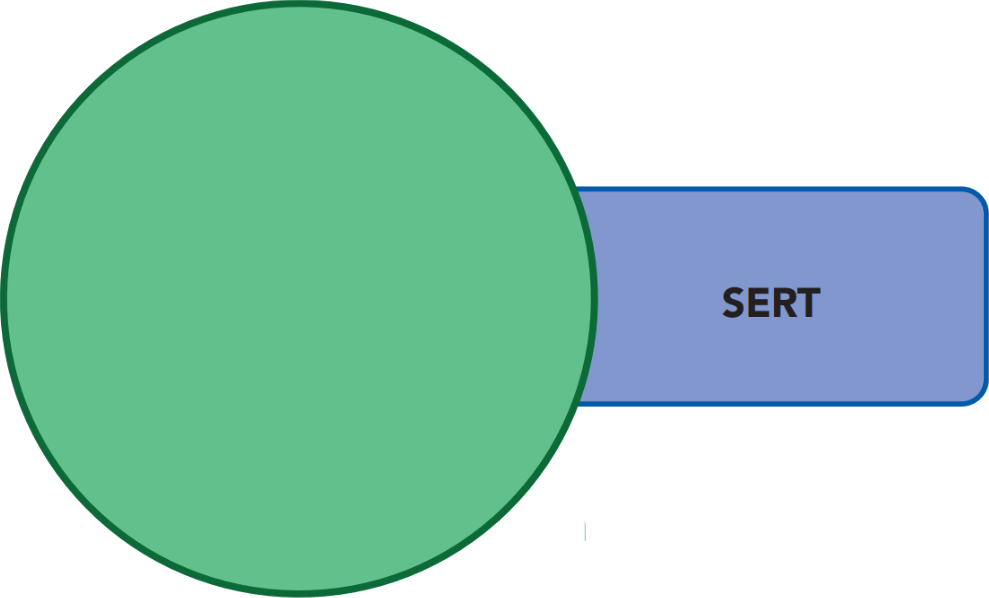 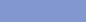 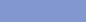 Serotonin and norepinephrine reuptake inhibitor (SNRI)
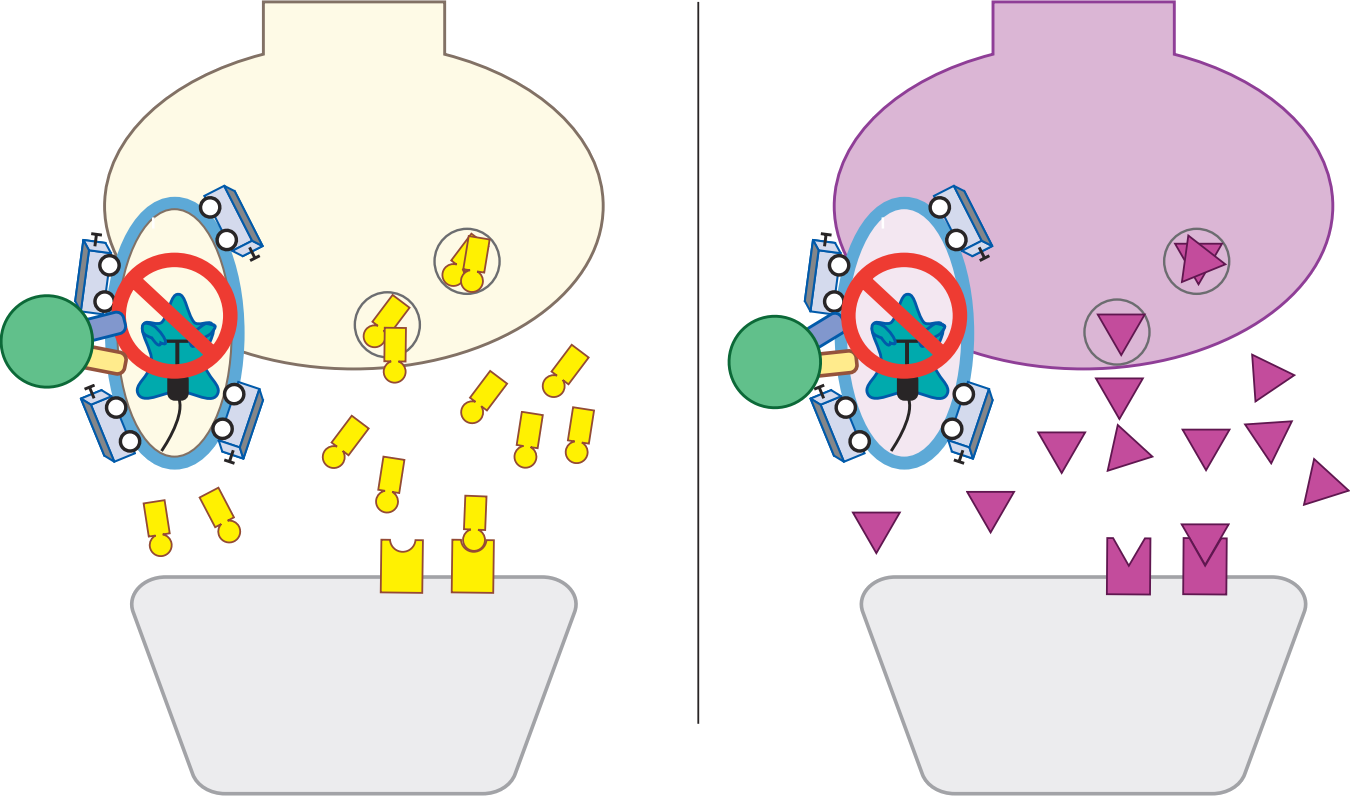 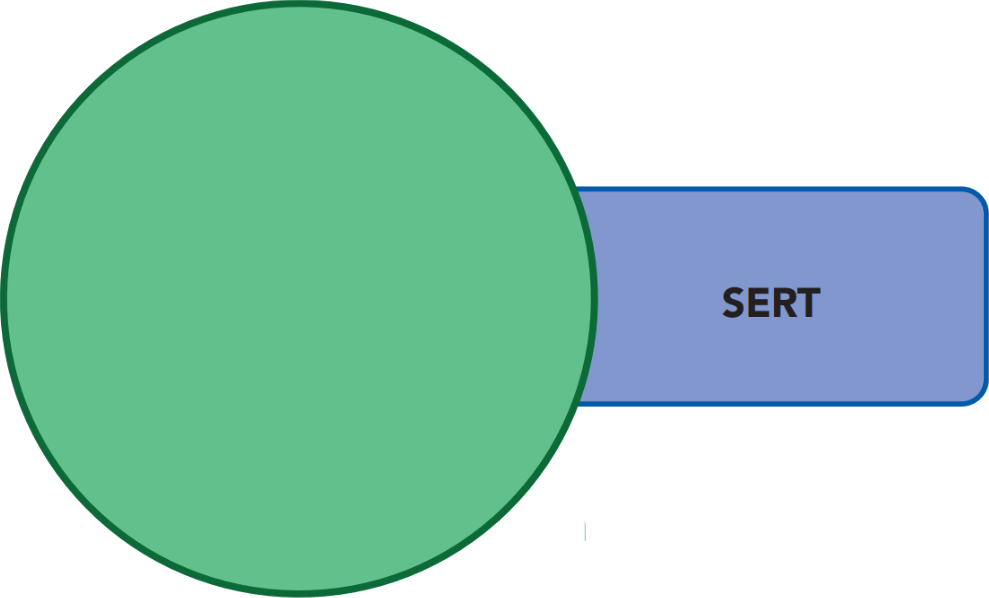 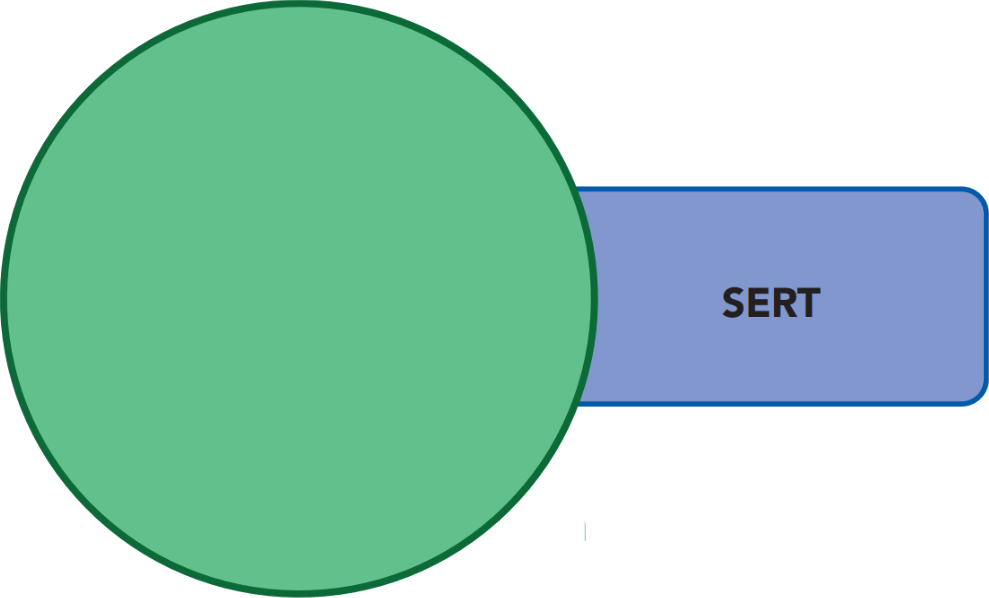 SERT
NET
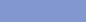 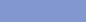 NE
5HT
5HT
Serotonin and norepinephrine reuptake inhibitor (SNRI)
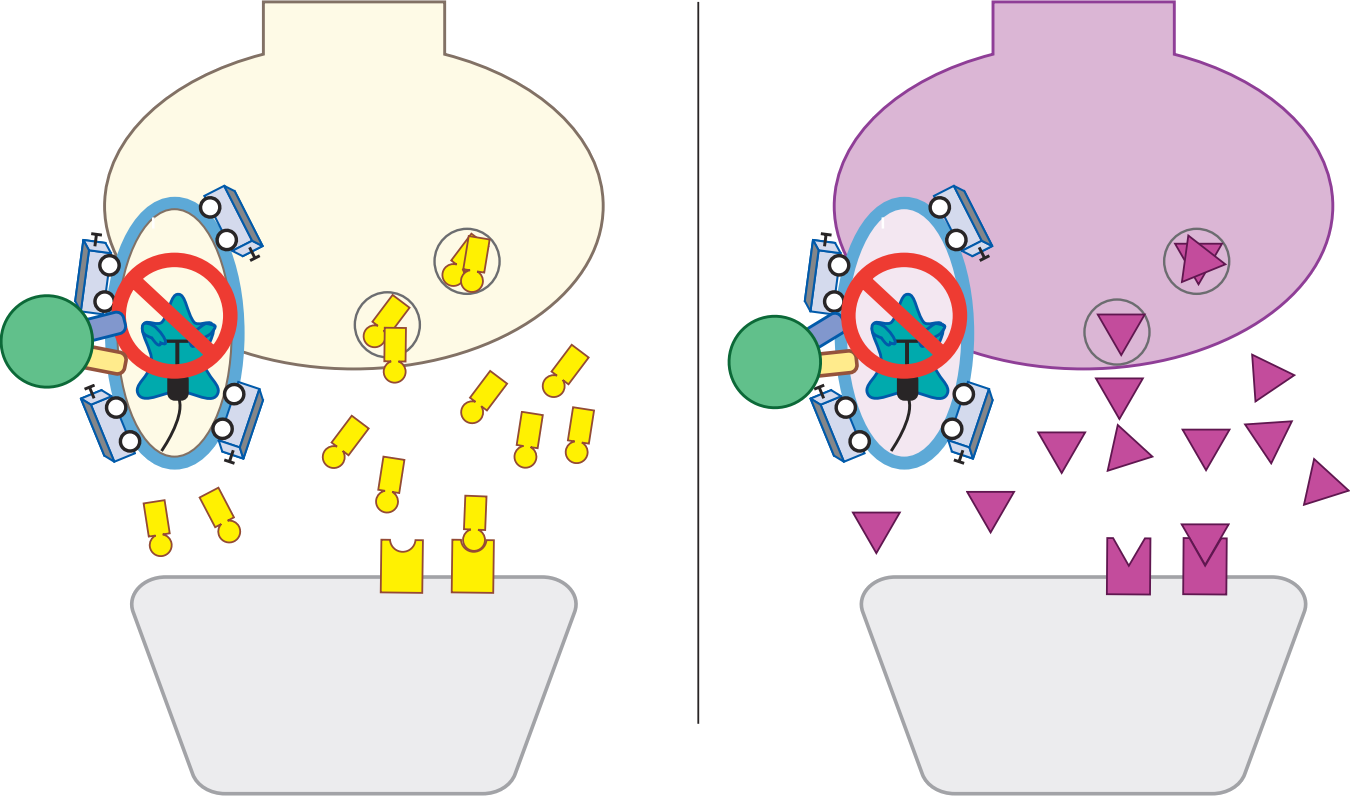 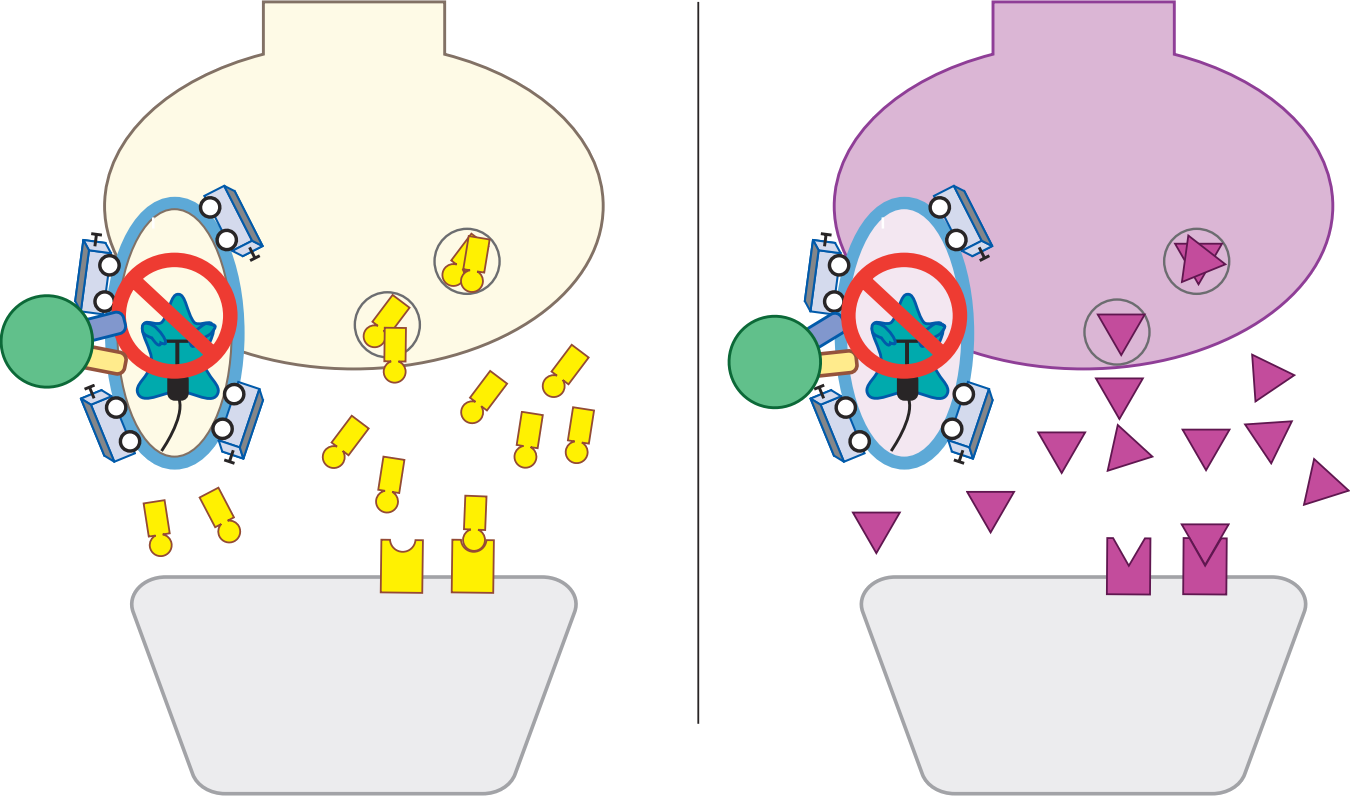 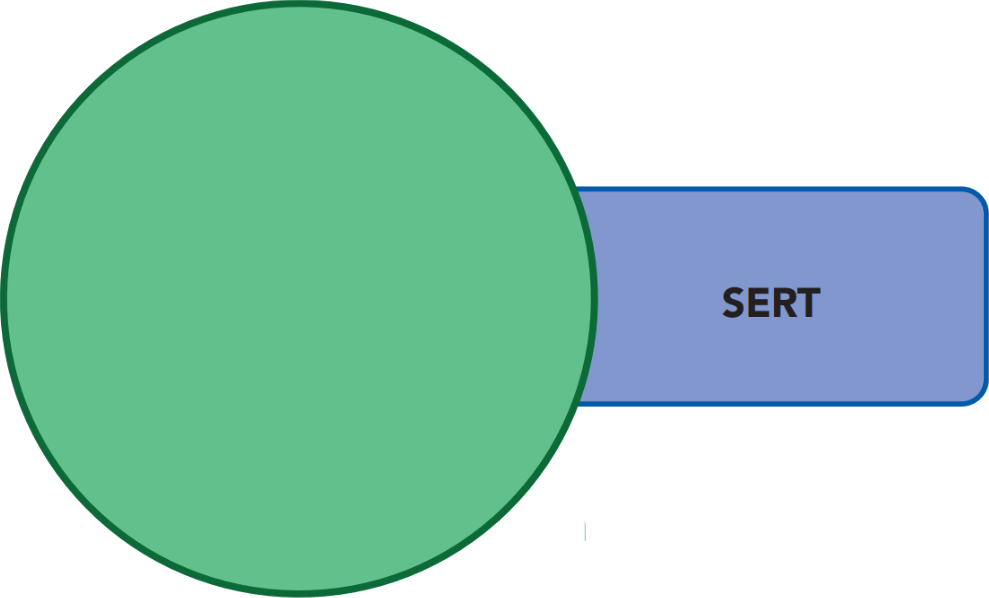 SERT
NET
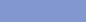 NE
5HT
5HT
Serotonin and norepinephrine reuptake inhibitor (SNRI)
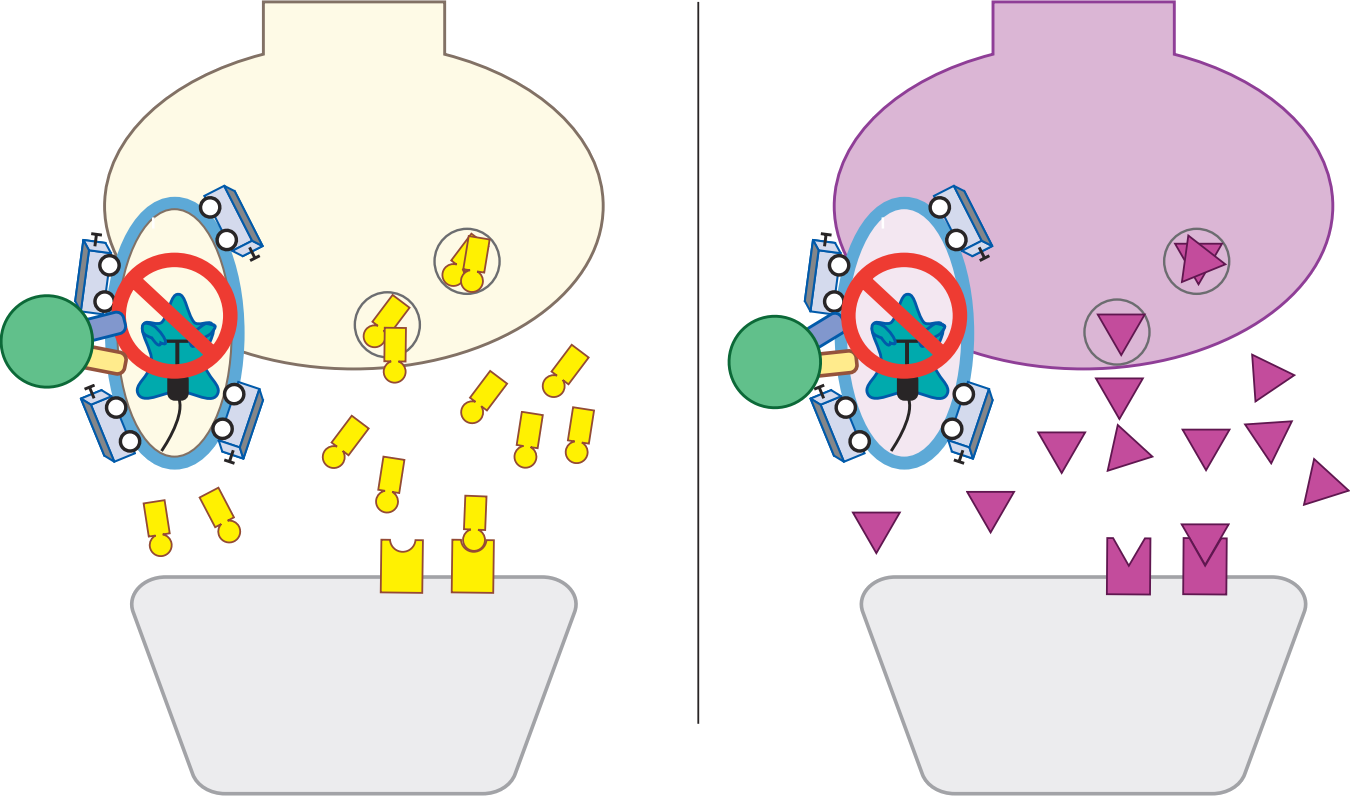 SERT
NET
NE
5HT
5HT
Serotonin and norepinephrine reuptake inhibitor (SNRI)
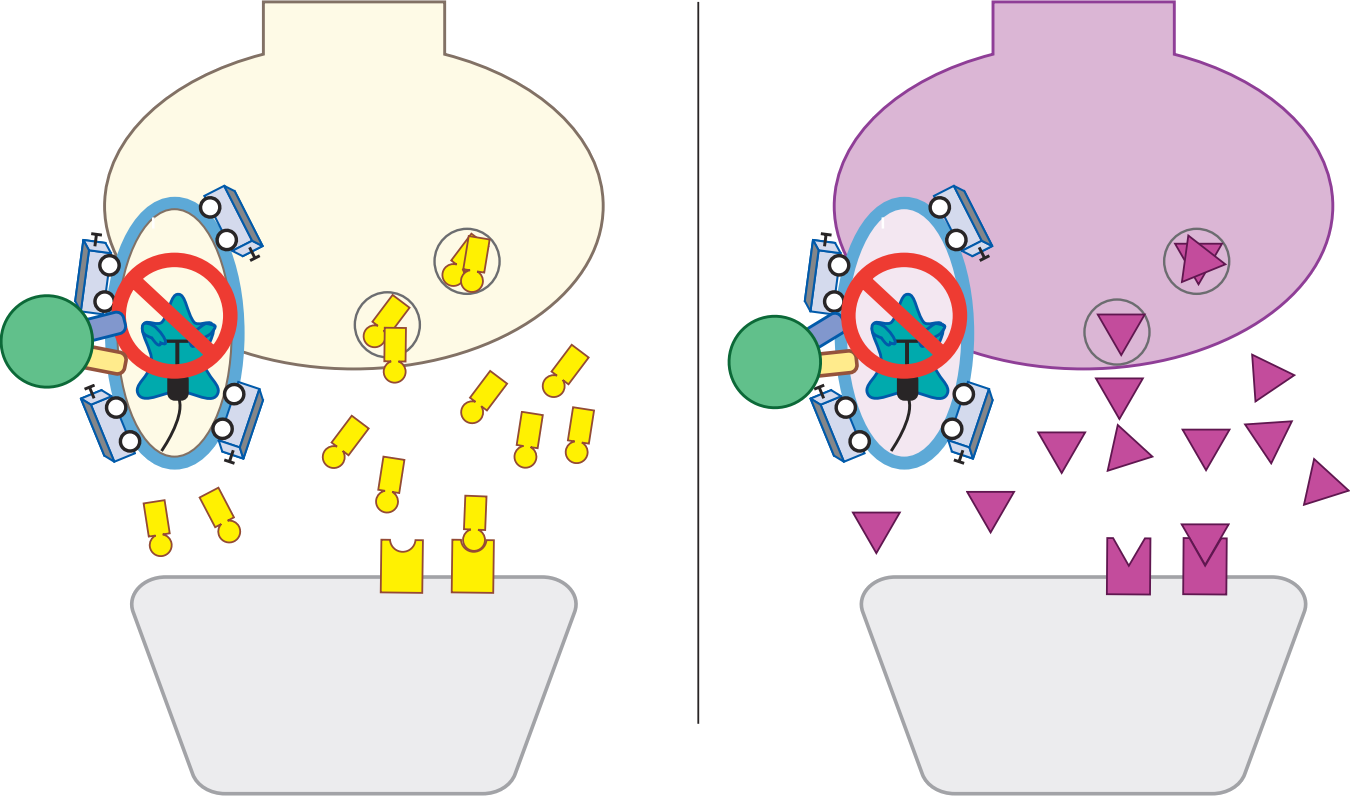 SERT
NET
NE
5HT
5HT
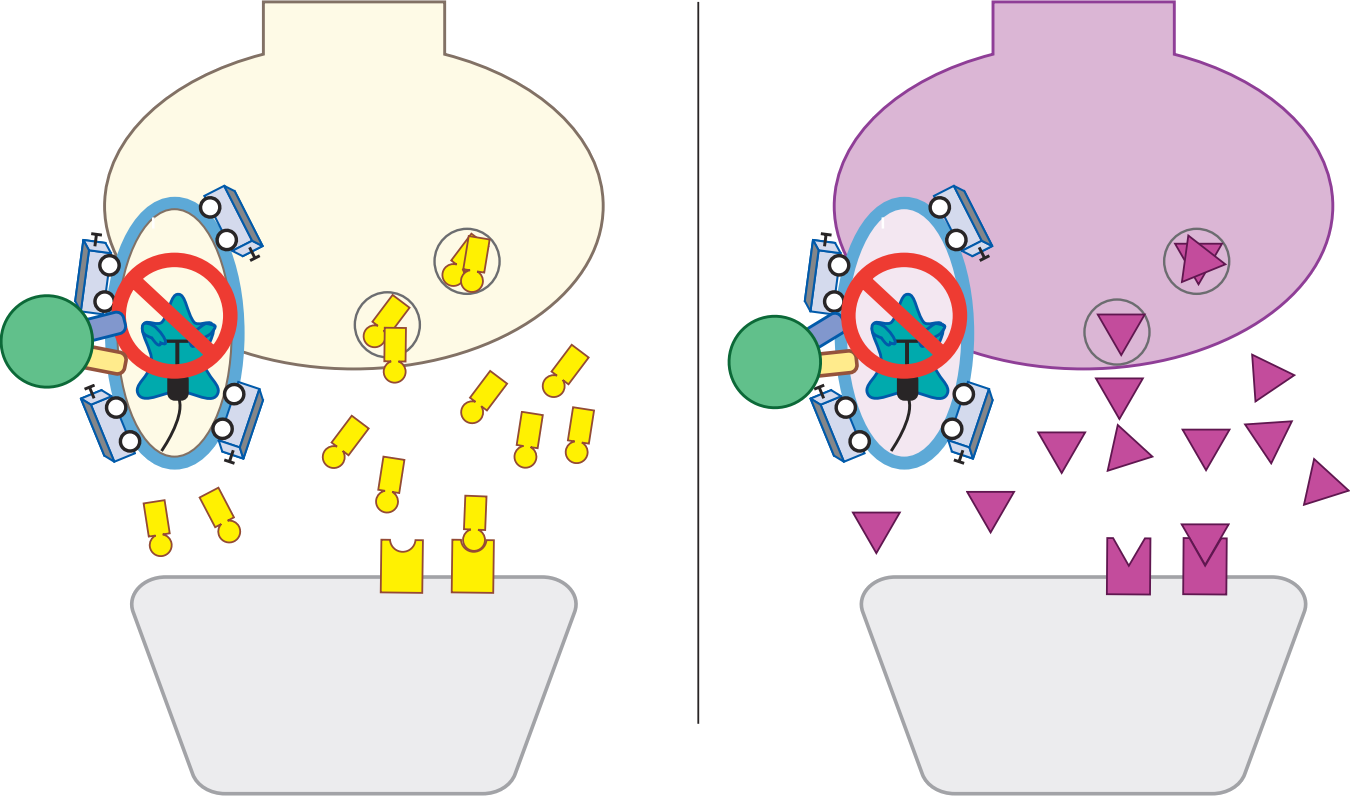 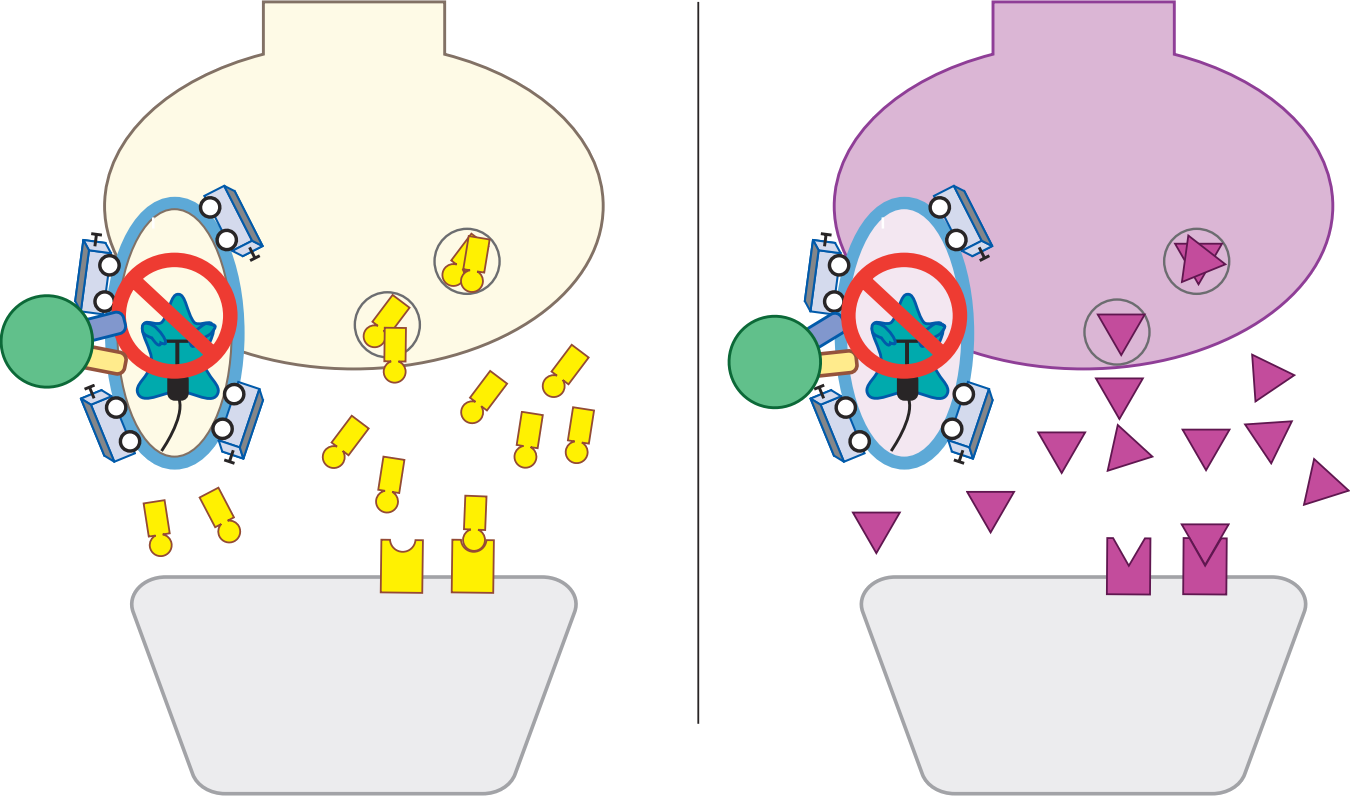 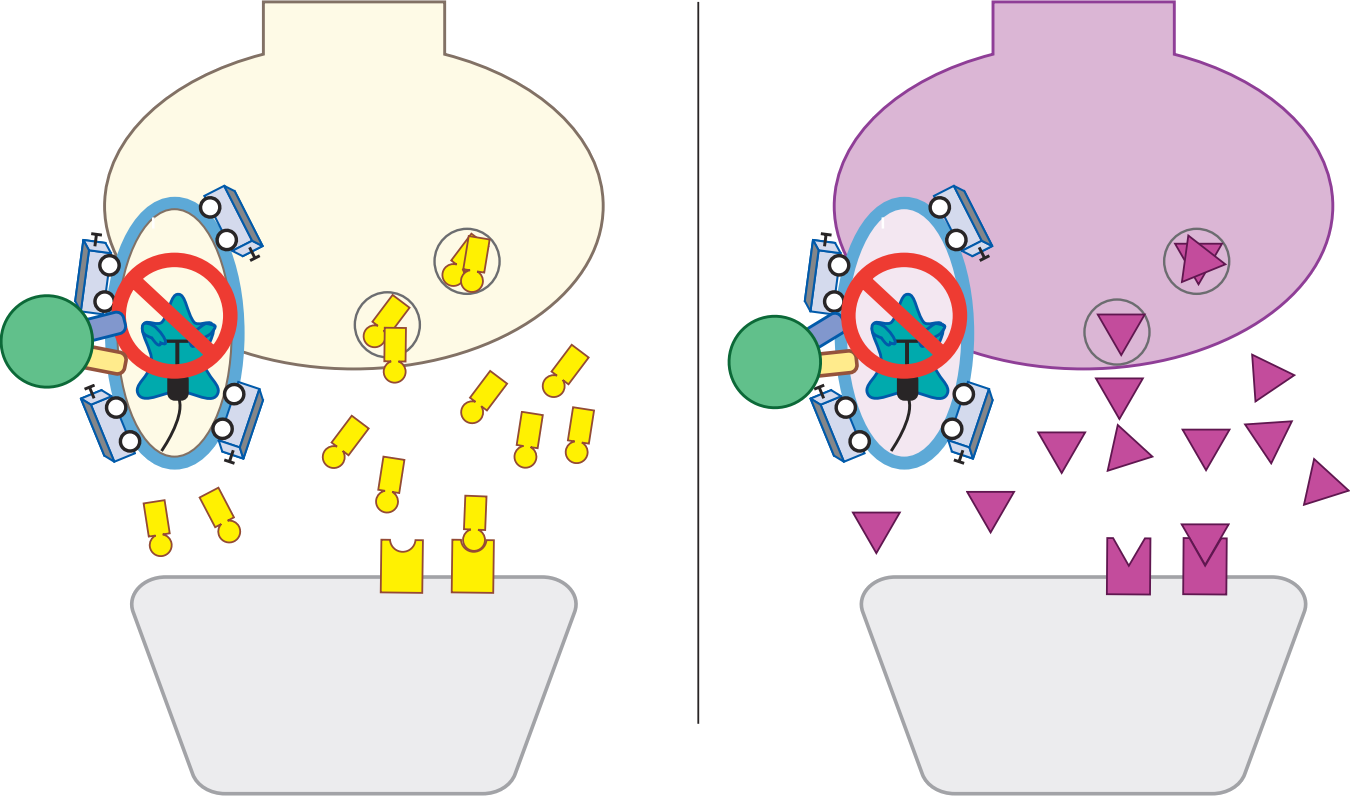 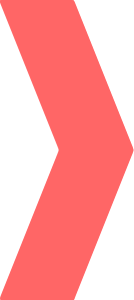 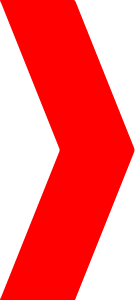 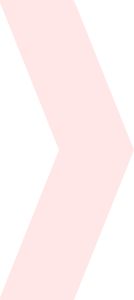 Serotonin & Norepinephrine Reuptake Inhibitors (SNRIs)
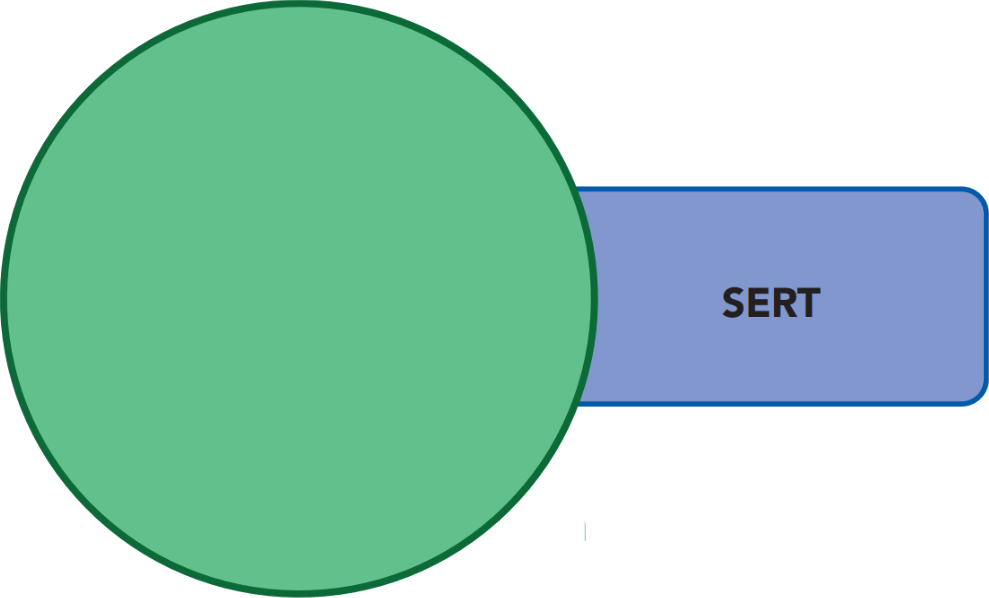 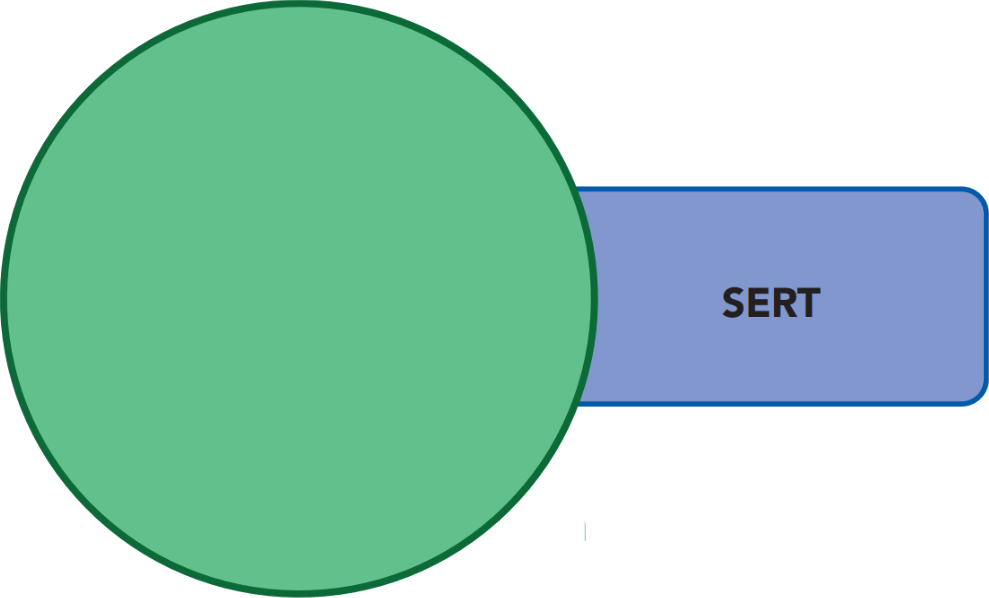 CYP
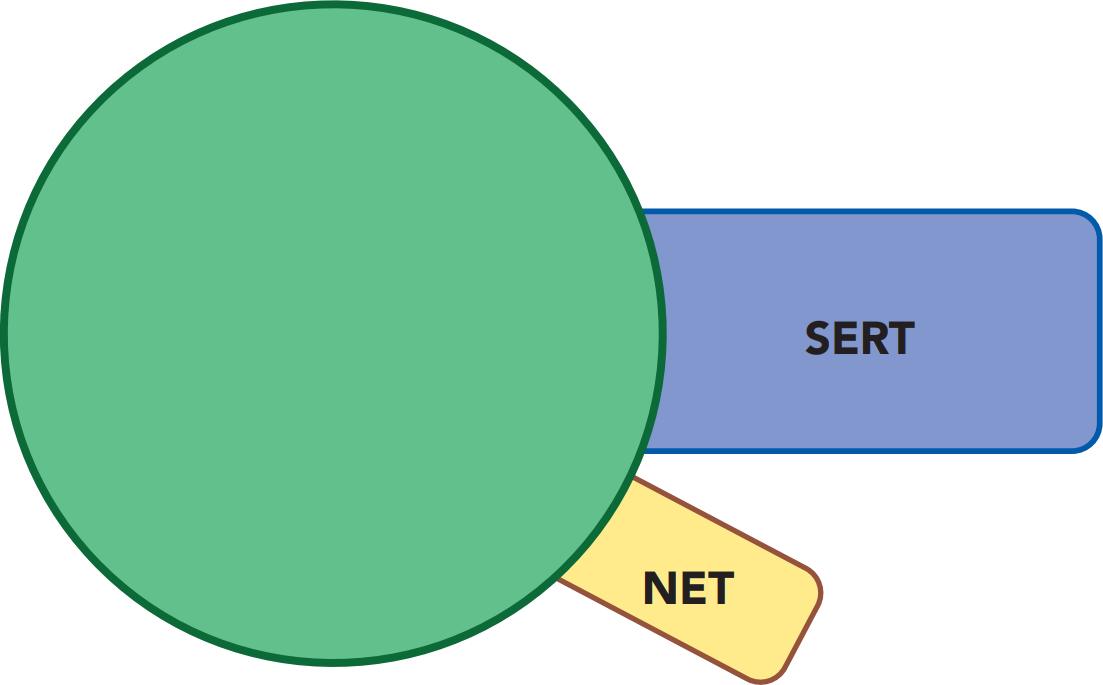 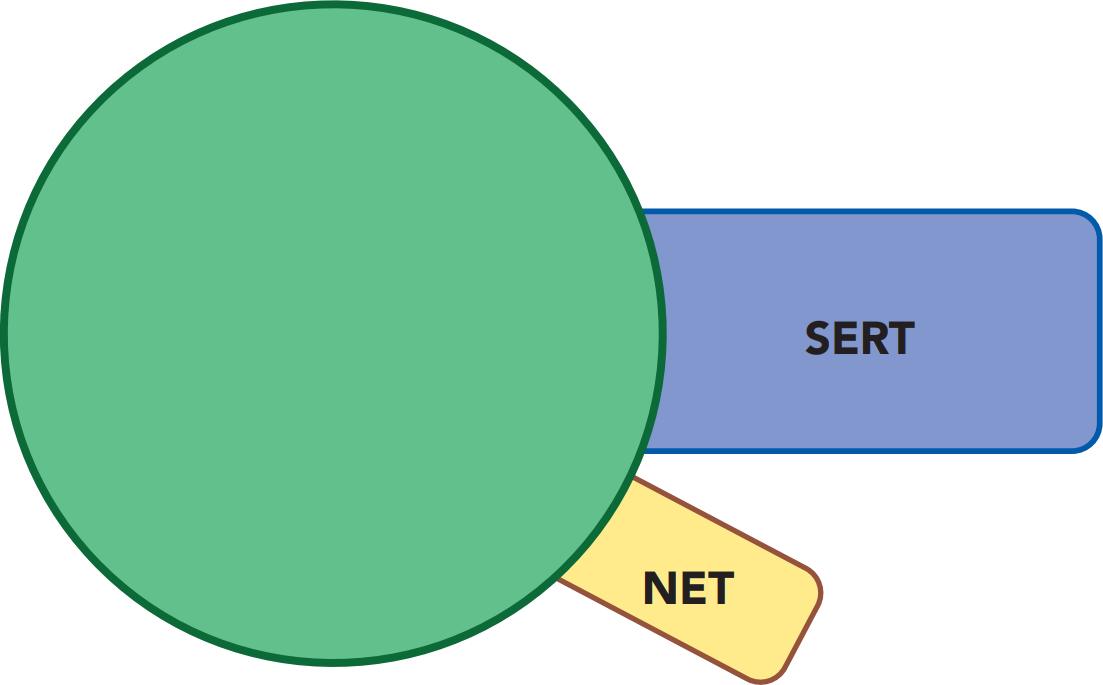 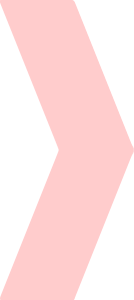 venlafaxine
EFFEXOR
duloxetine
CYMBALTA
desvenlafaxine
PRISTIQ
levomilnacipran
FETZIMA
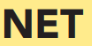 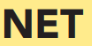 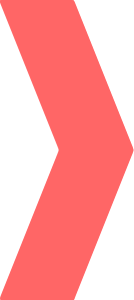 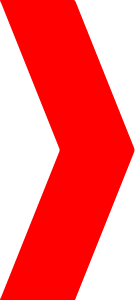 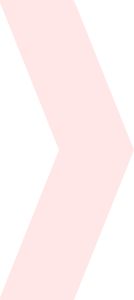 Serotonin & Norepinephrine Reuptake Inhibitors (SNRIs)
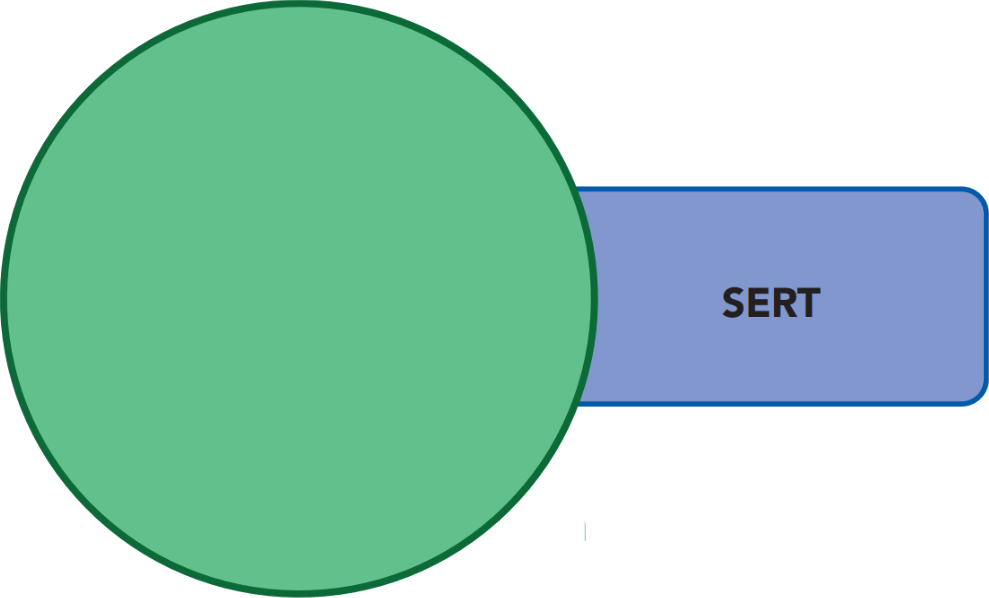 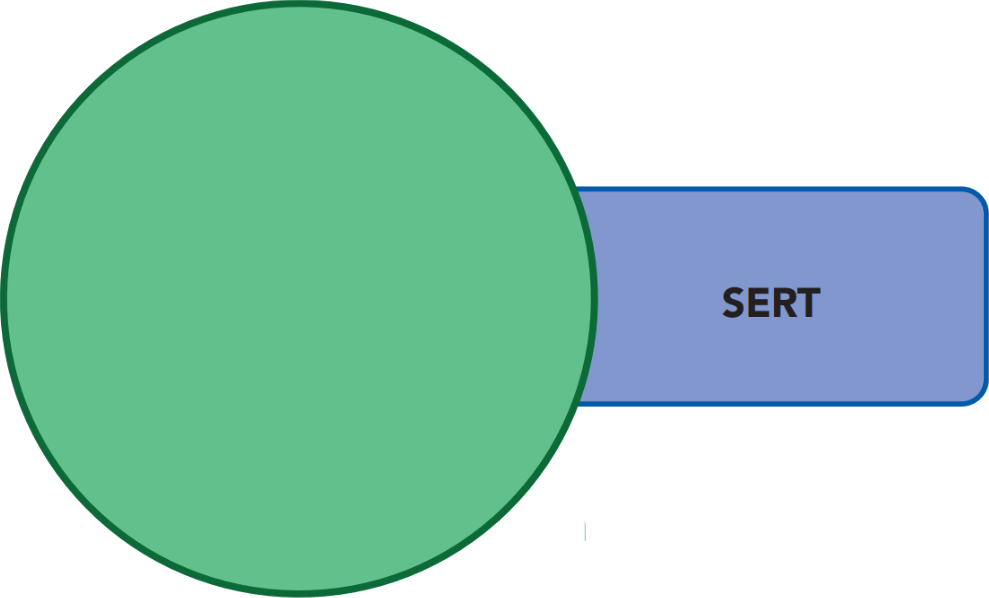 CYP
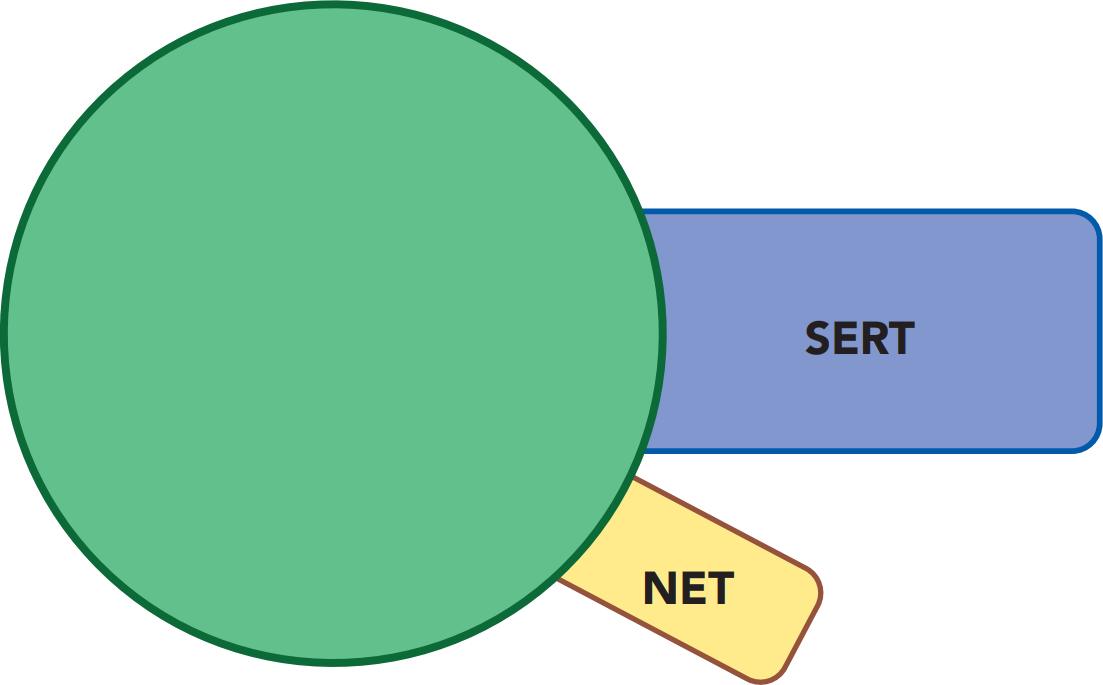 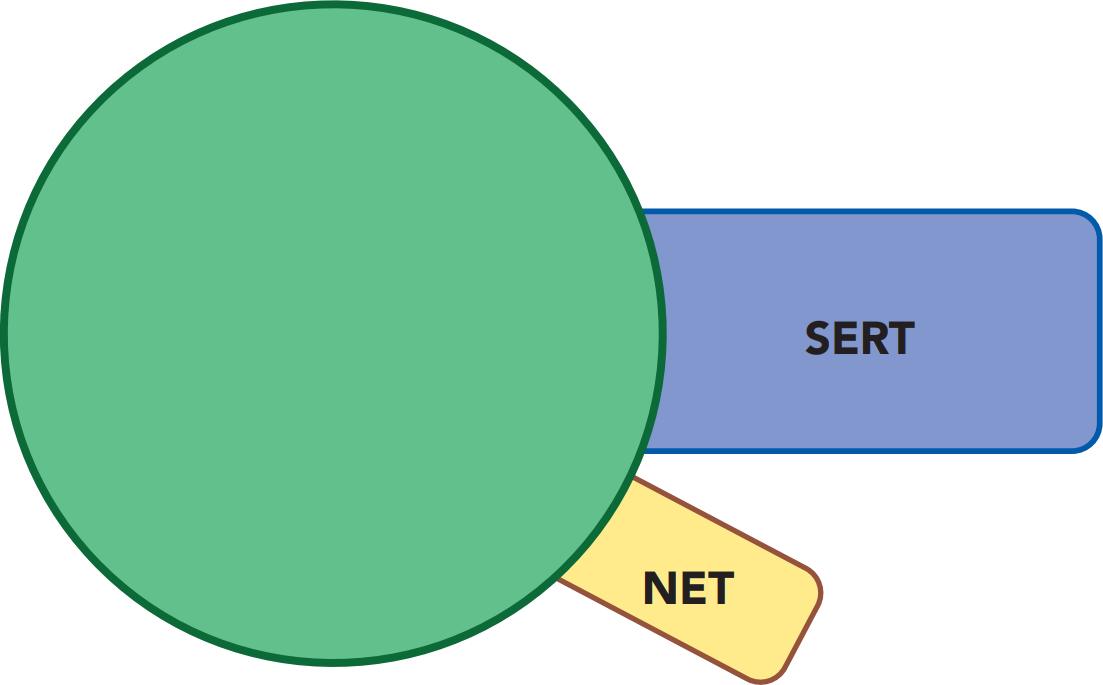 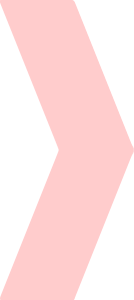 venlafaxine
EFFEXOR
duloxetine
CYMBALTA
desvenlafaxine
PRISTIQ
levomilnacipran
FETZIMA
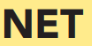 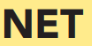 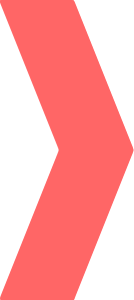 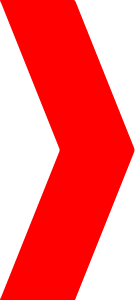 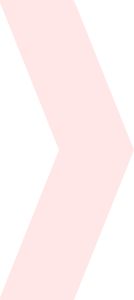 Serotonin & Norepinephrine Reuptake Inhibitors (SNRIs)
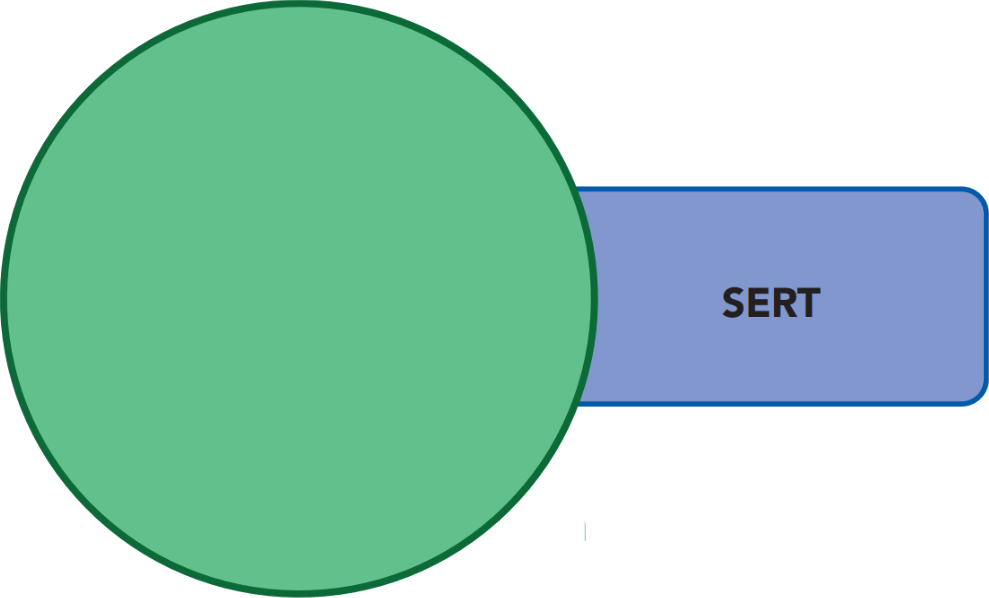 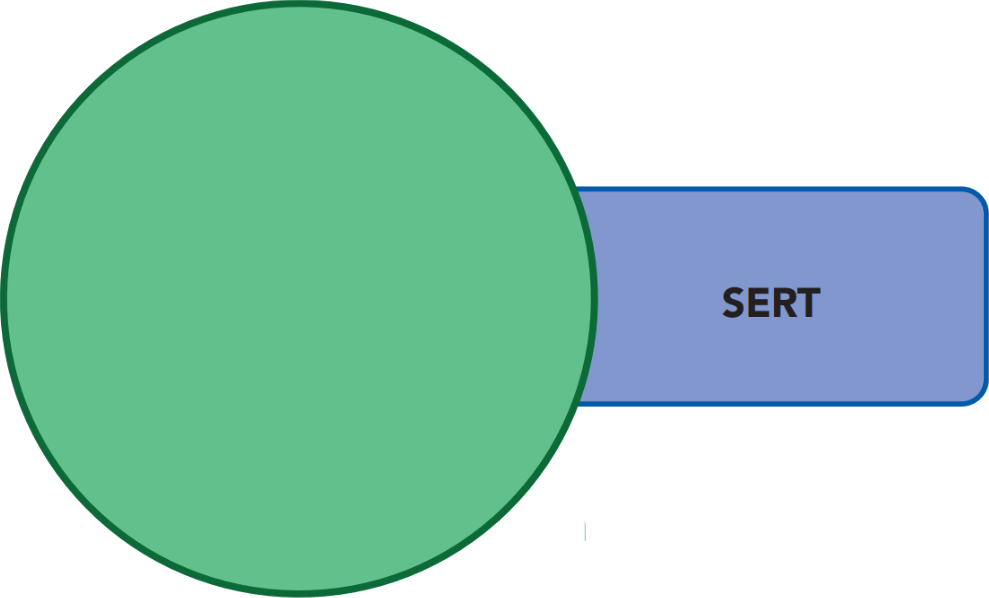 CYP
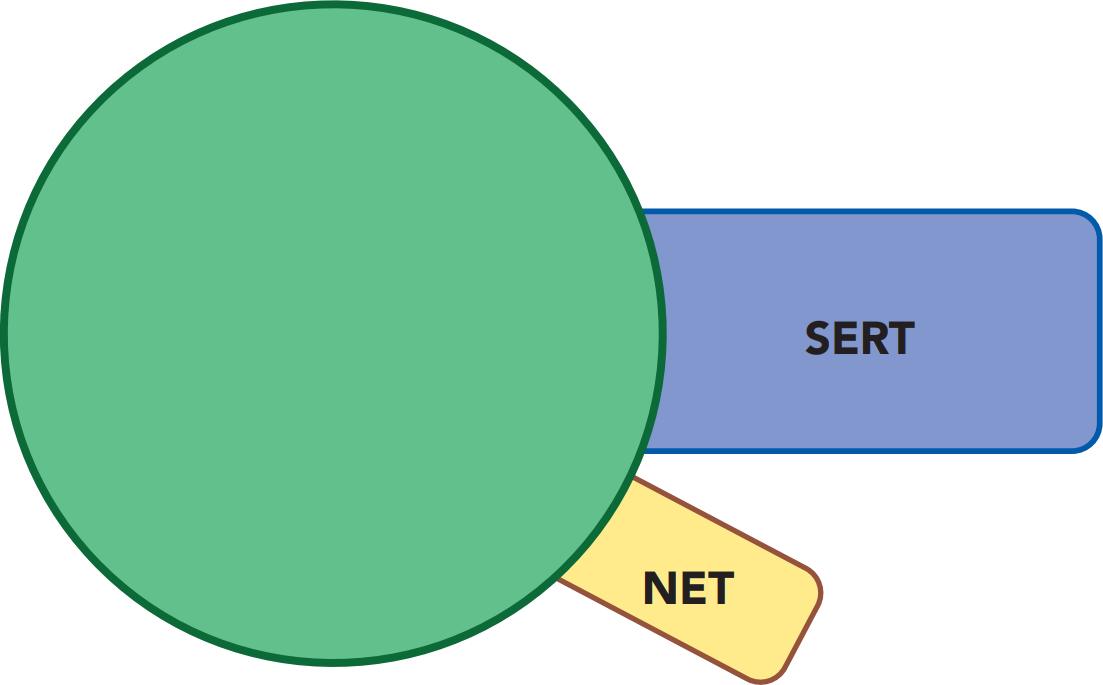 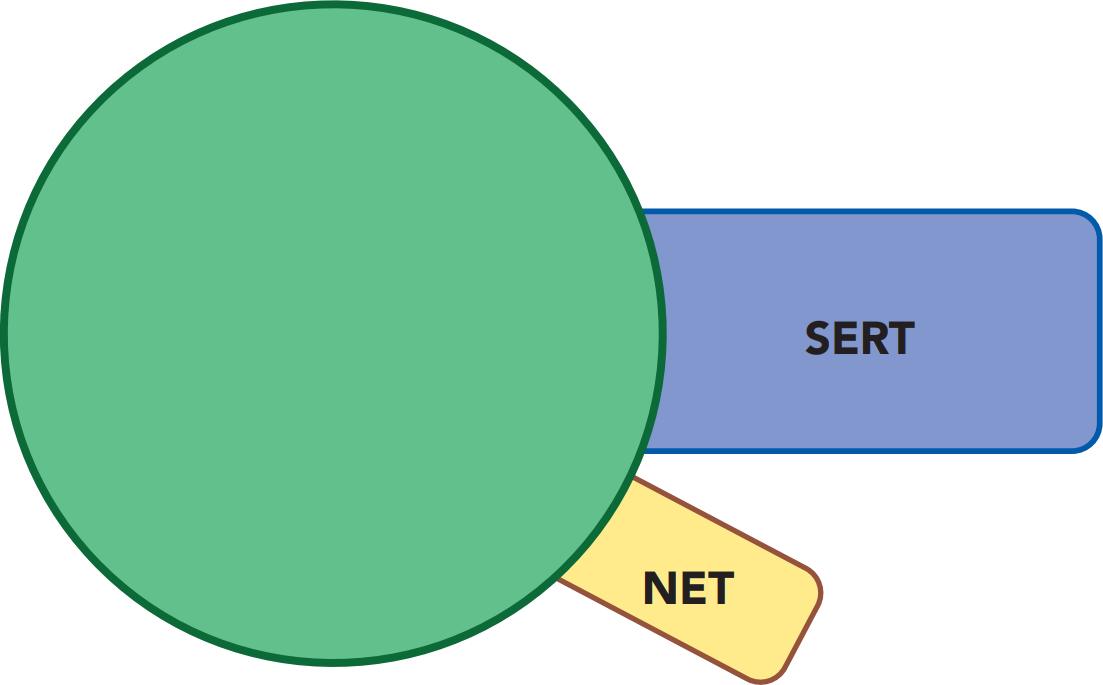 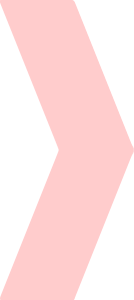 venlafaxine
EFFEXOR
duloxetine
CYMBALTA
desvenlafaxine
PRISTIQ
levomilnacipran
FETZIMA
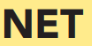 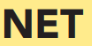 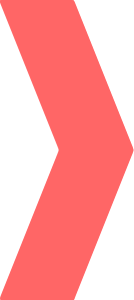 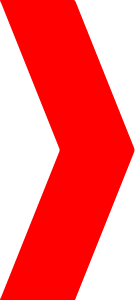 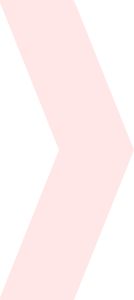 Serotonin & Norepinephrine Reuptake Inhibitors (SNRIs)
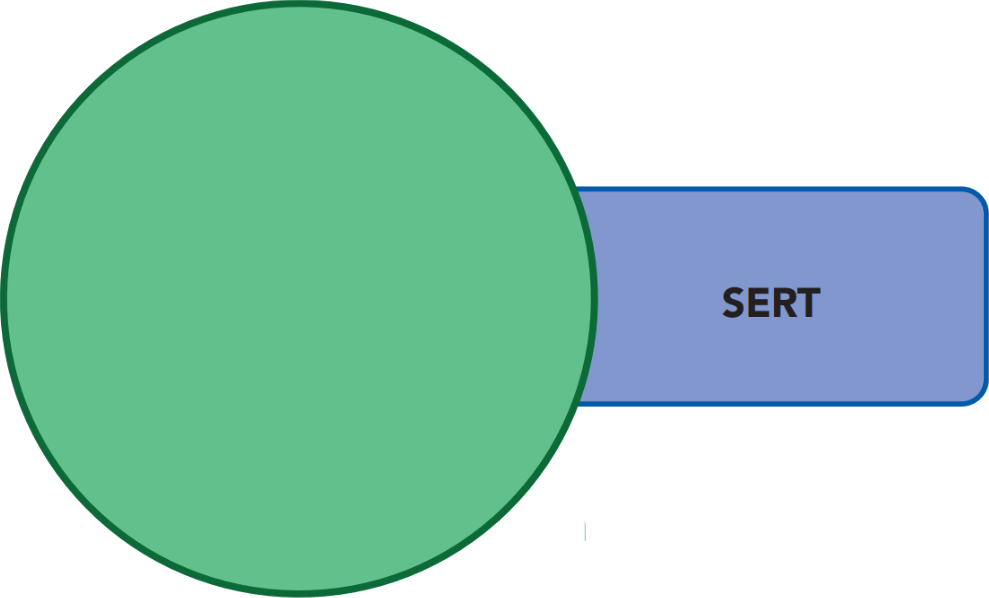 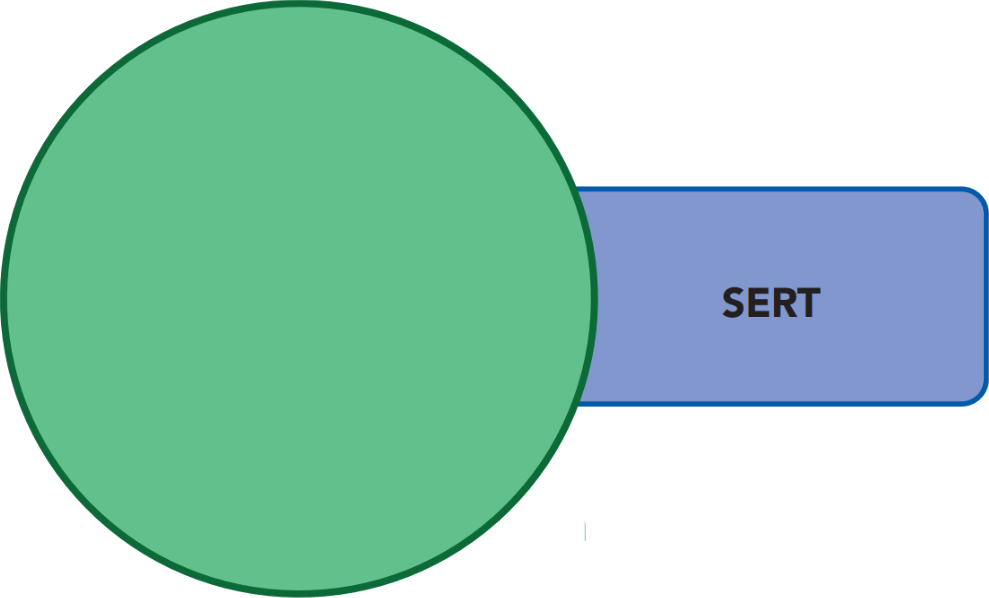 CYP
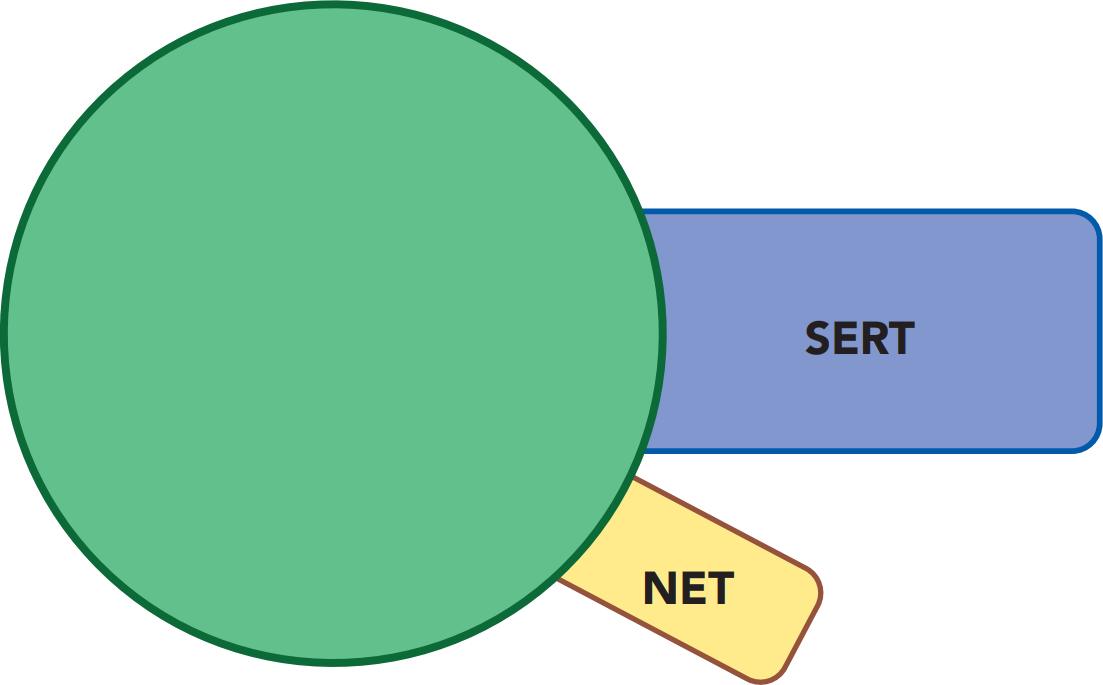 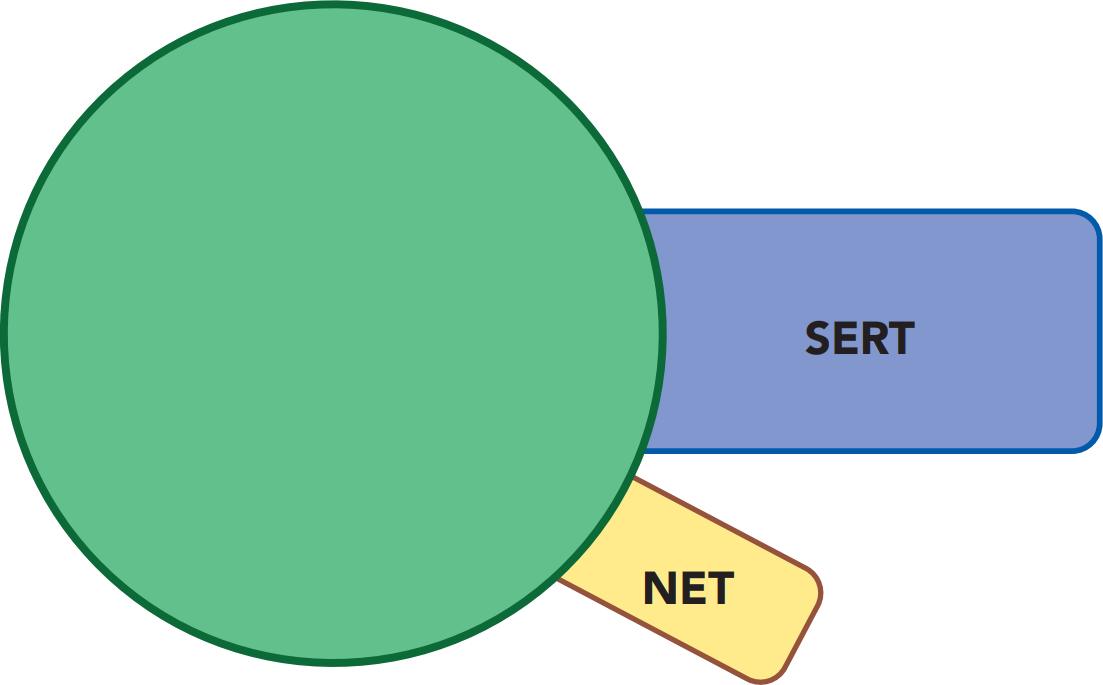 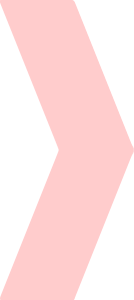 venlafaxine
EFFEXOR
duloxetine
CYMBALTA
desvenlafaxine
PRISTIQ
levomilnacipran
FETZIMA
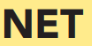 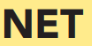 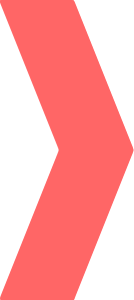 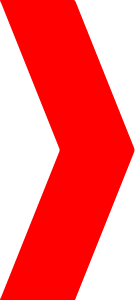 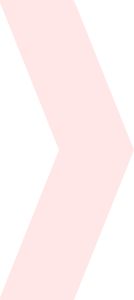 Serotonin & Norepinephrine Reuptake Inhibitors (SNRIs)
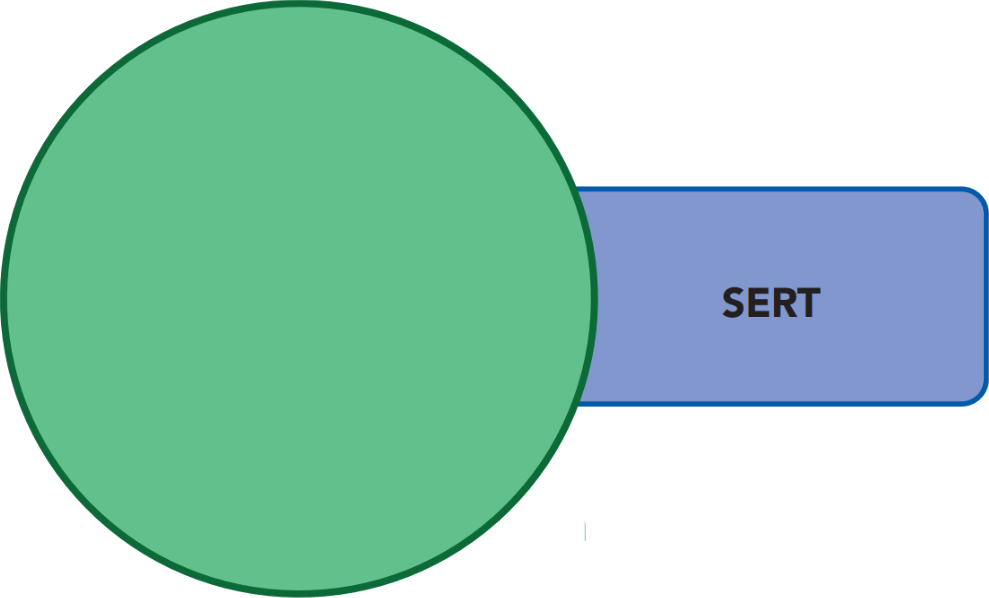 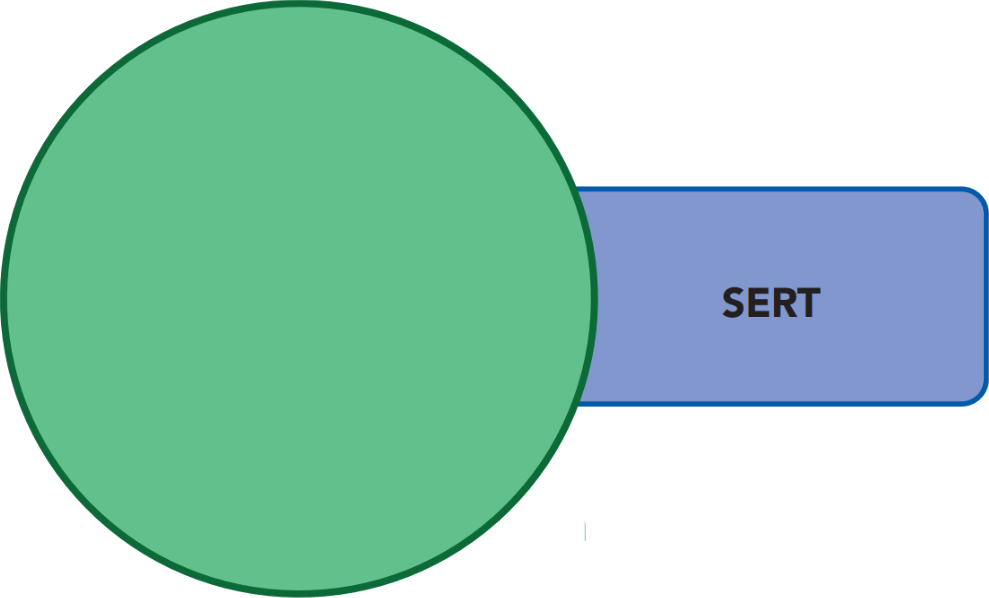 CYP
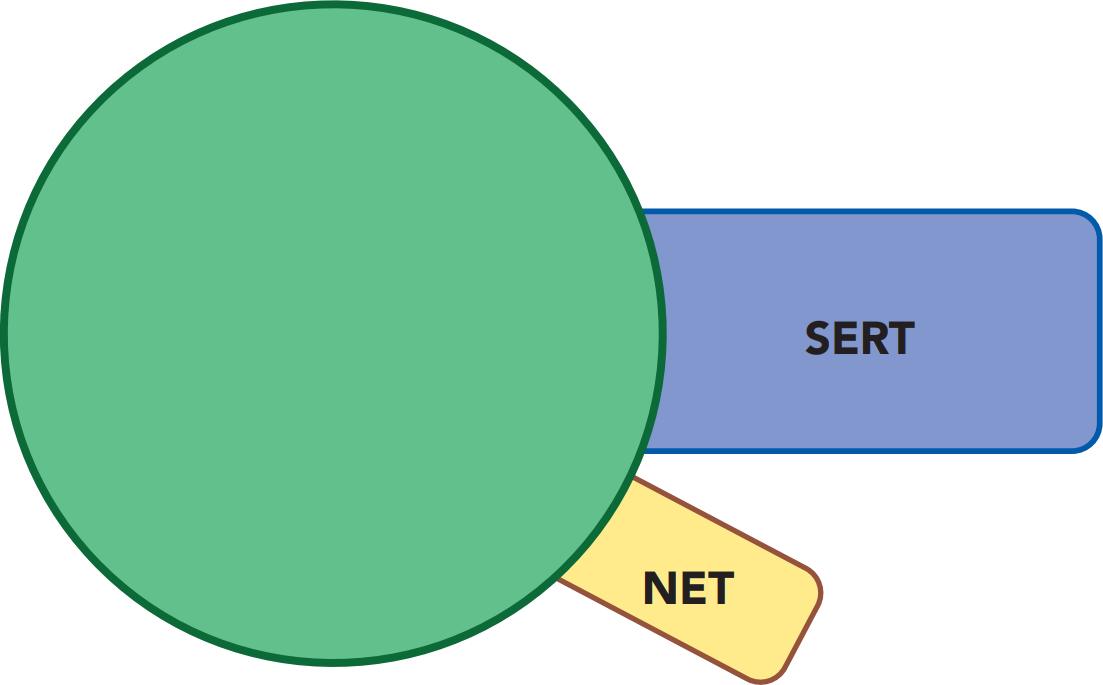 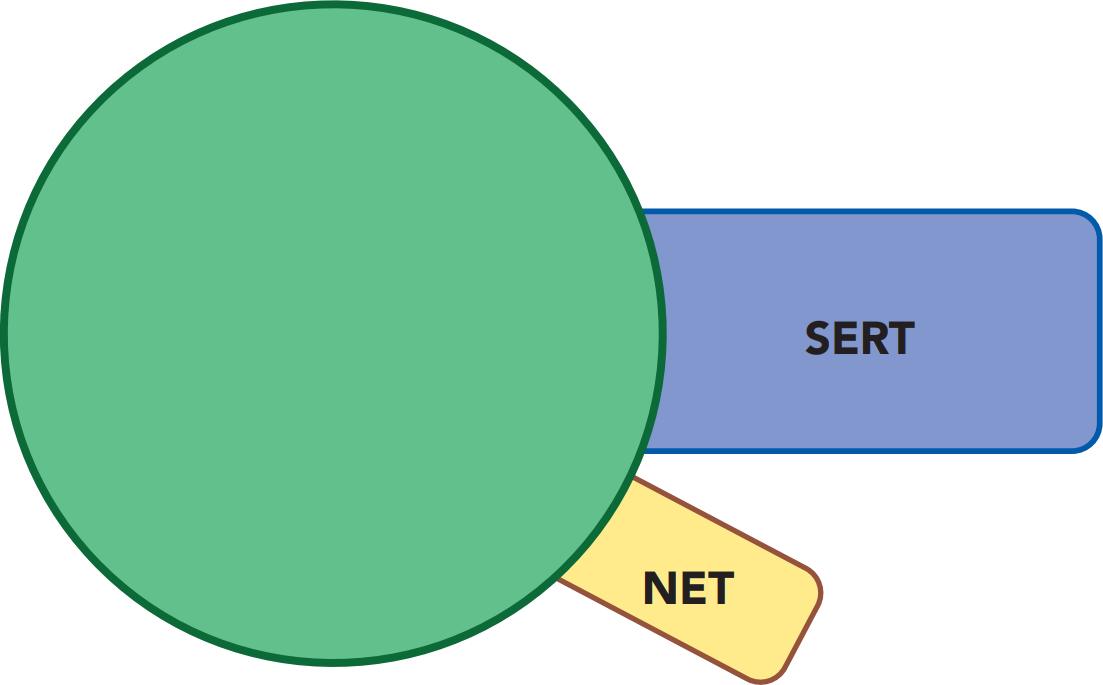 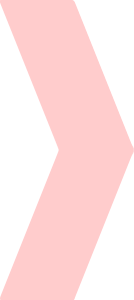 venlafaxine
EFFEXOR
duloxetine
CYMBALTA
desvenlafaxine
PRISTIQ
levomilnacipran
FETZIMA
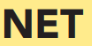 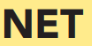 SSRIs
escitalopram
citalopram
fluoxetine
sertraline
paroxetine
fluvoxamine

SNRIs
SSRIs
escitalopram
citalopram
fluoxetine
sertraline
paroxetine
fluvoxamine

SNRIs
venlafaxine
Venlafaxine (EFFEXOR) 
ven la FAX ine / e FEX er
“Vanilla faxing (eFax’er)”
#51
1995
$6–$105
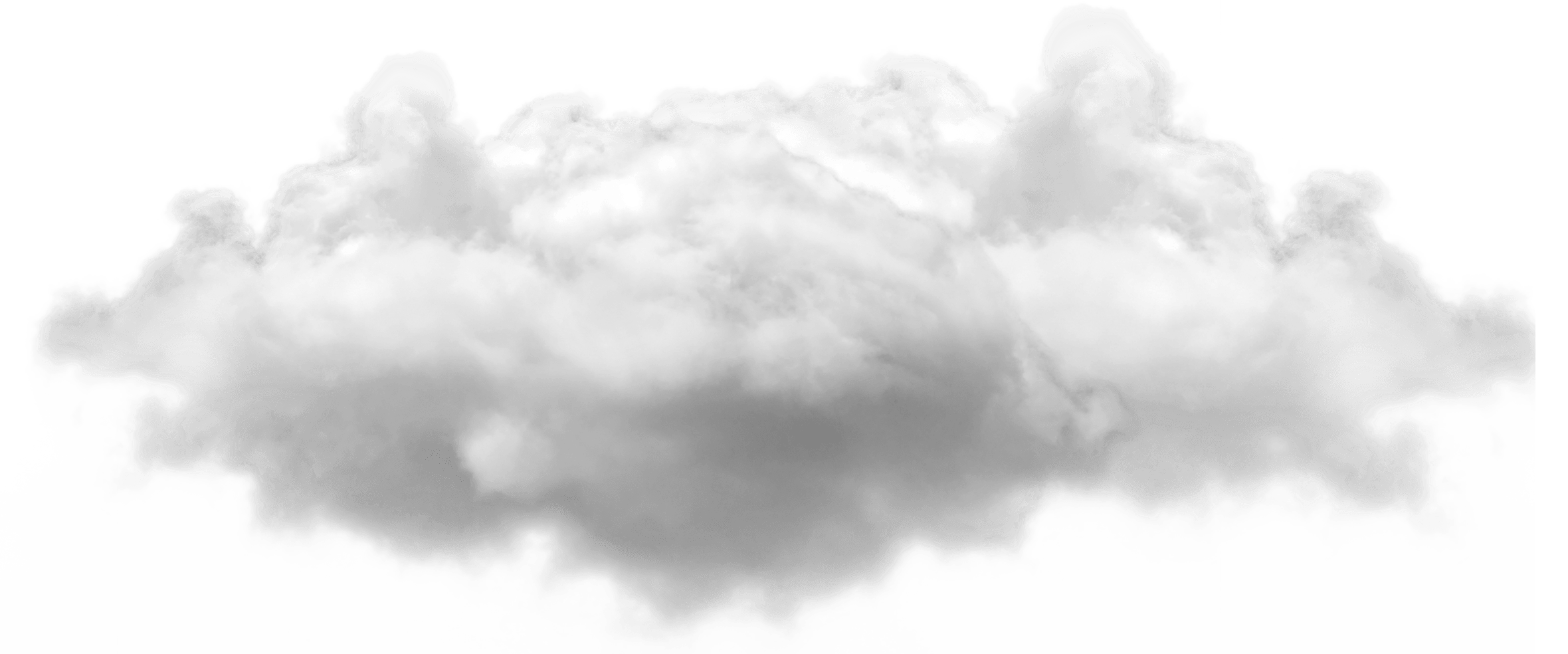 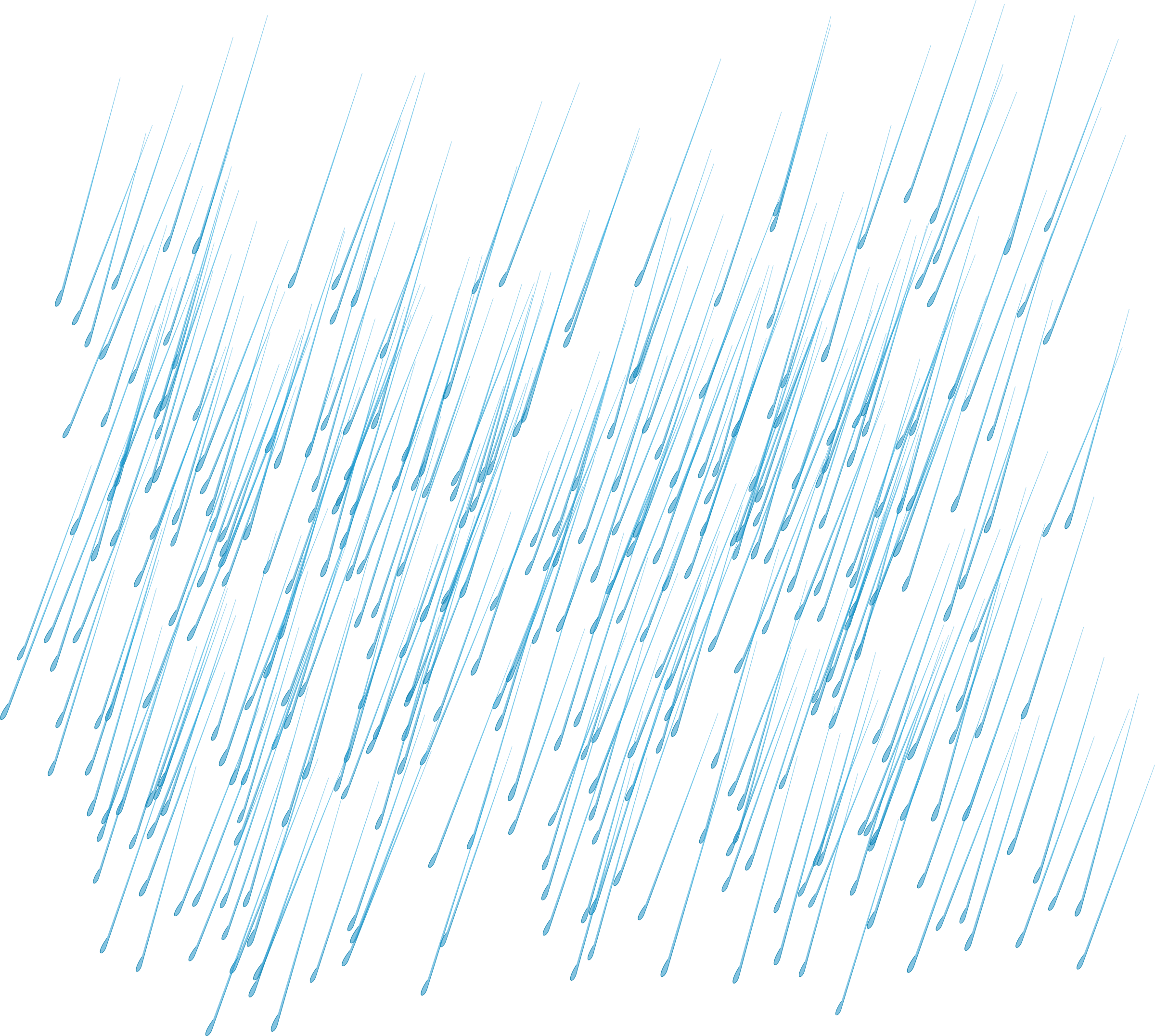 I’m depressed. 
Must fax for help.
❖ Antidepressant
❖ Serotonin-norepinephrine
    reuptake inhibitor (SNRI)
❖ 5-HT > NE
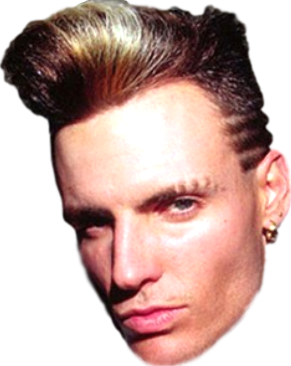 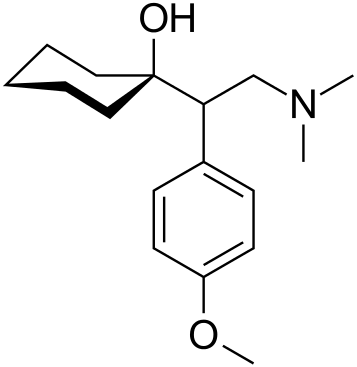 80’s rapper Vanilla Ice
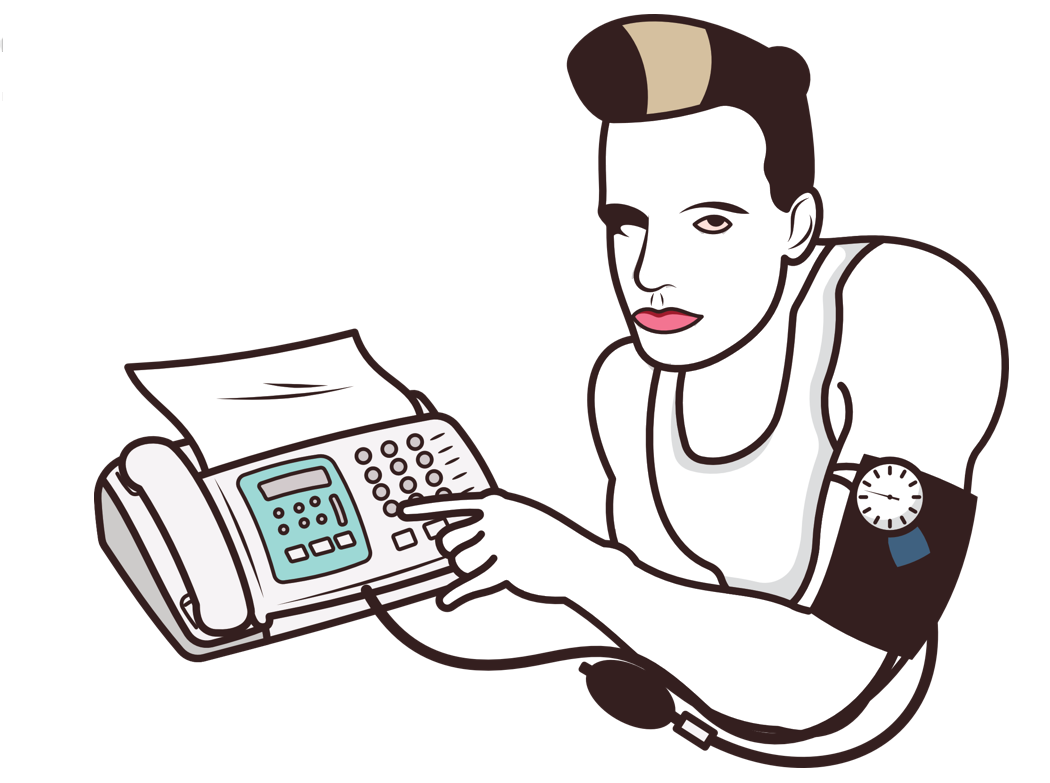 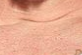 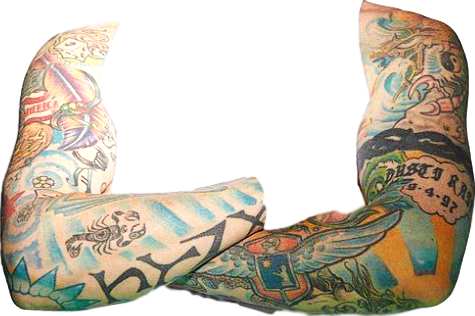 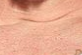 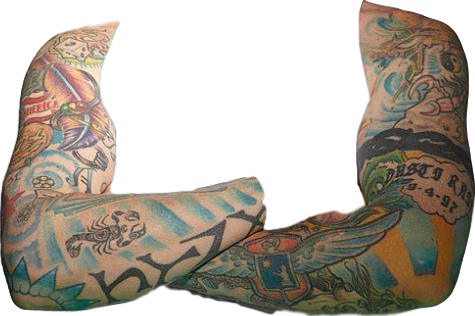 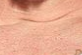 +
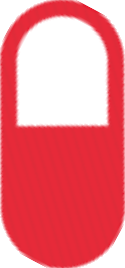 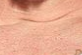 SNRI
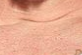 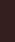 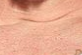 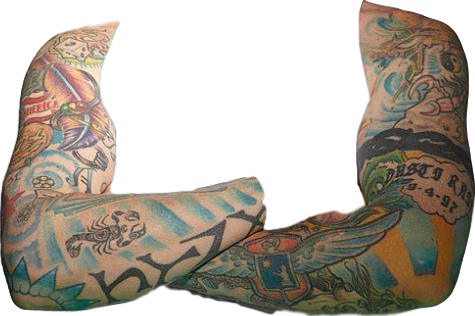 XR
37.5
75
150
mg
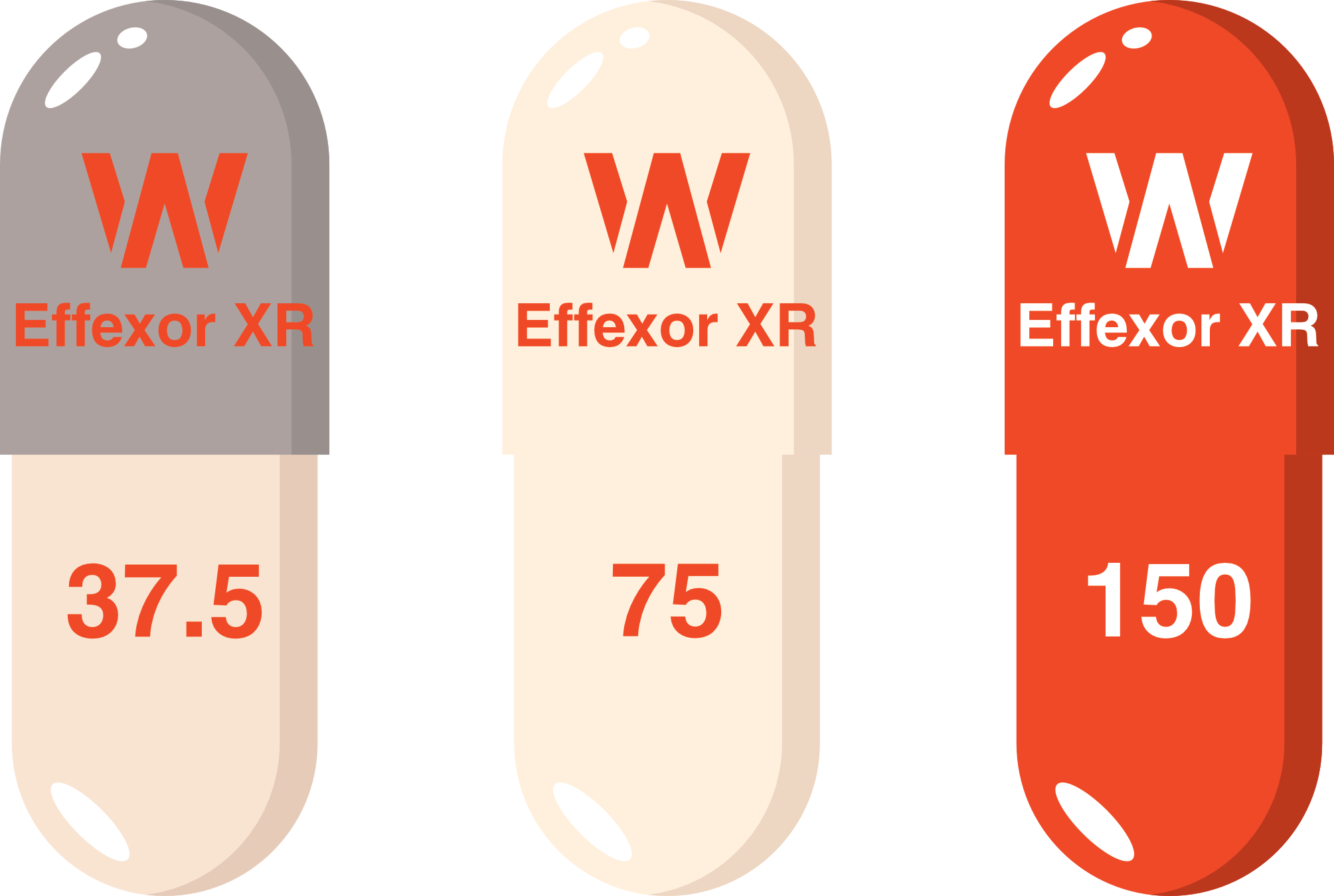 possible BP elevation
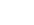 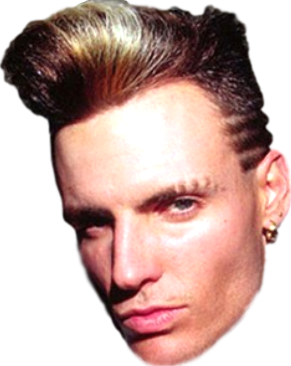 SNRI: Venlafaxine
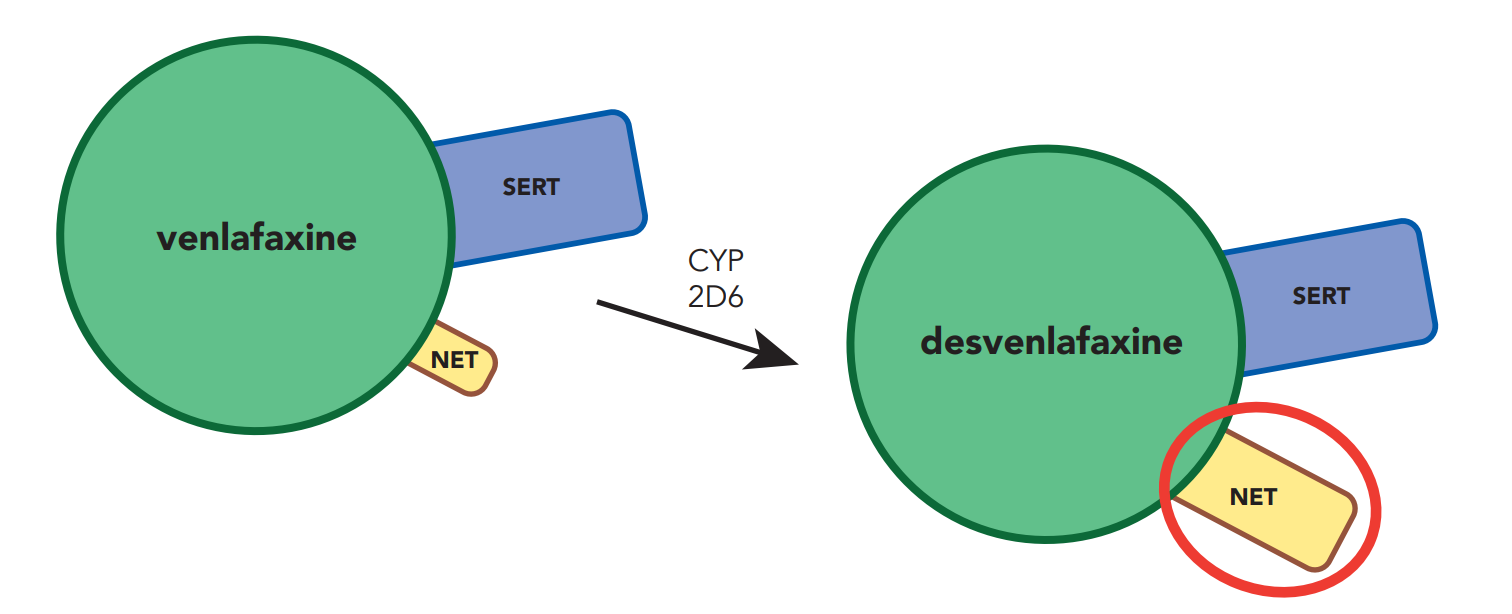 EFFEXOR
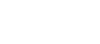 Venlafaxine and desvenlafaxine
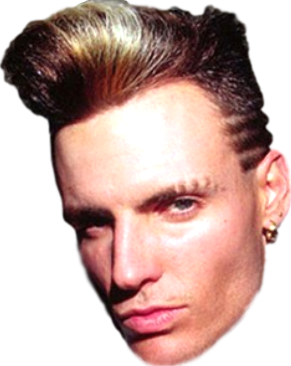 SNRI: Venlafaxine
serotonin reuptake inhibitor
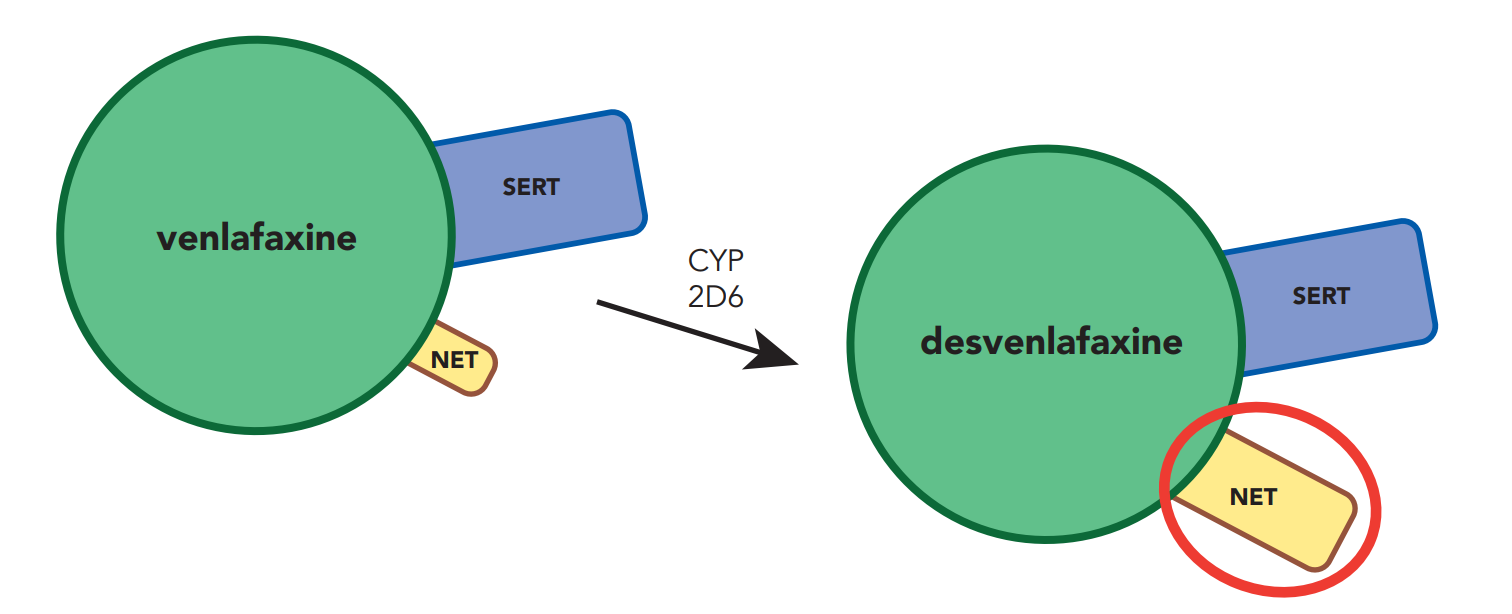 EFFEXOR
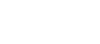 Venlafaxine and desvenlafaxine
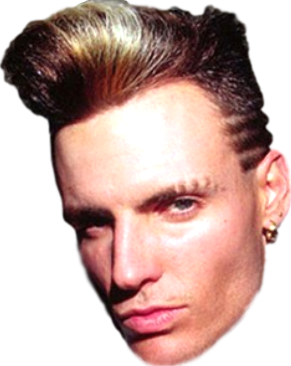 SNRI: Venlafaxine
antidepressant and anxiolytic effects, sexual dysfunction
serotonin reuptake inhibitor
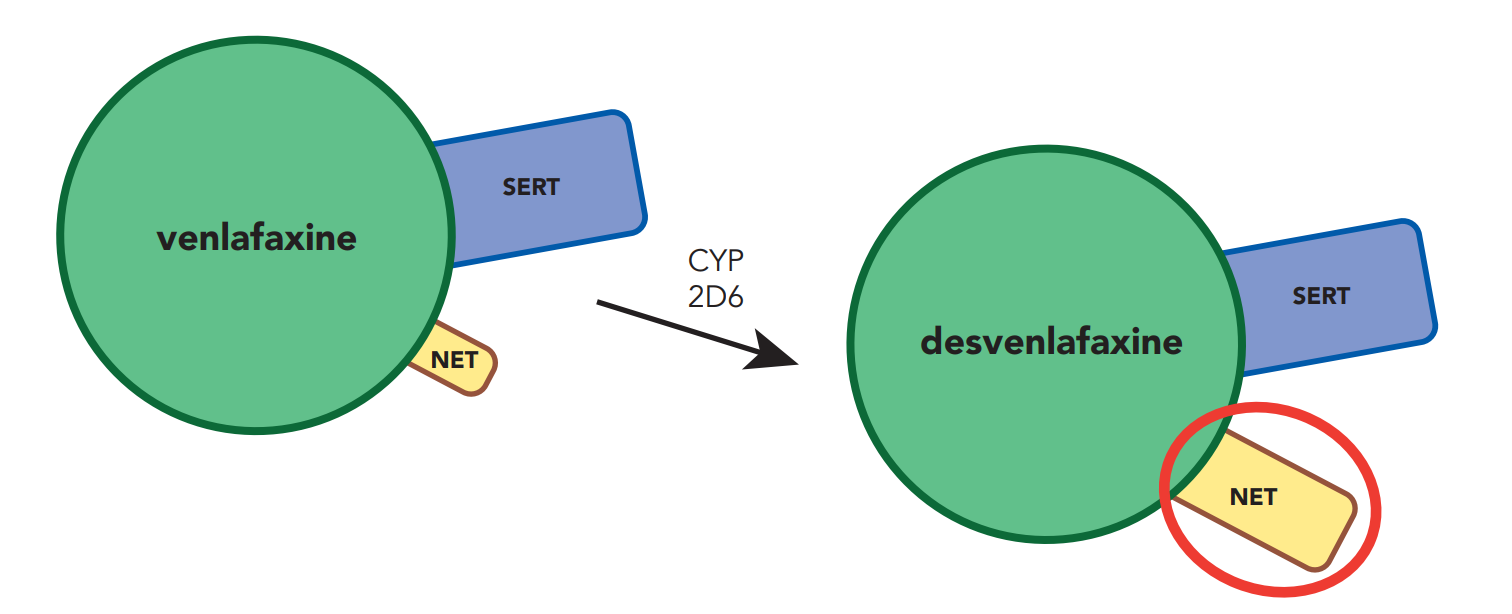 EFFEXOR
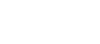 Venlafaxine and desvenlafaxine
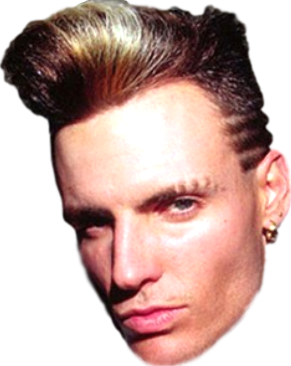 SNRI: Venlafaxine
antidepressant and anxiolytic effects, sexual dysfunction
serotonin reuptake inhibitor
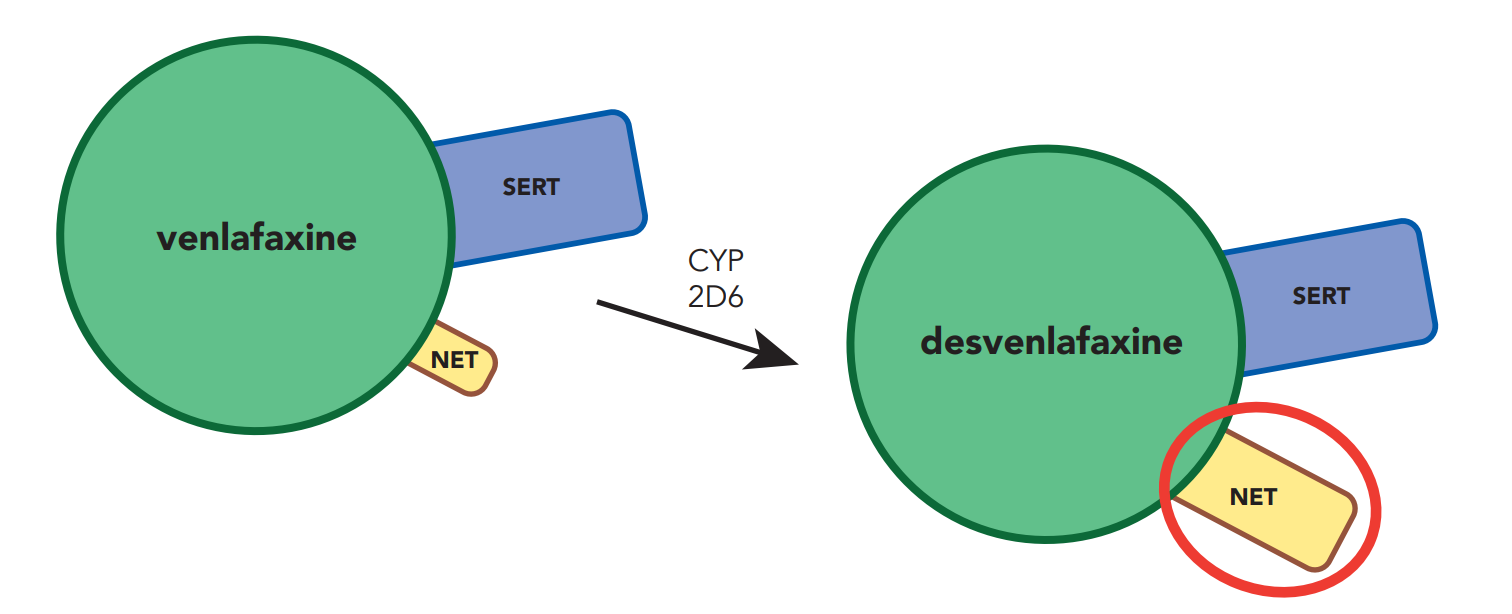 EFFEXOR
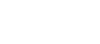 norepinephrine reuptake inhibitor
Venlafaxine and desvenlafaxine
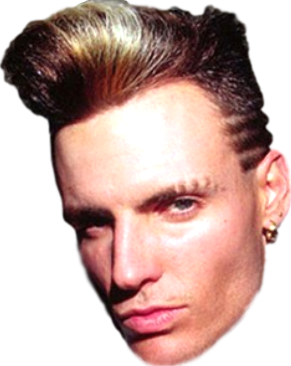 SNRI: Venlafaxine
antidepressant and anxiolytic effects, sexual dysfunction
serotonin reuptake inhibitor
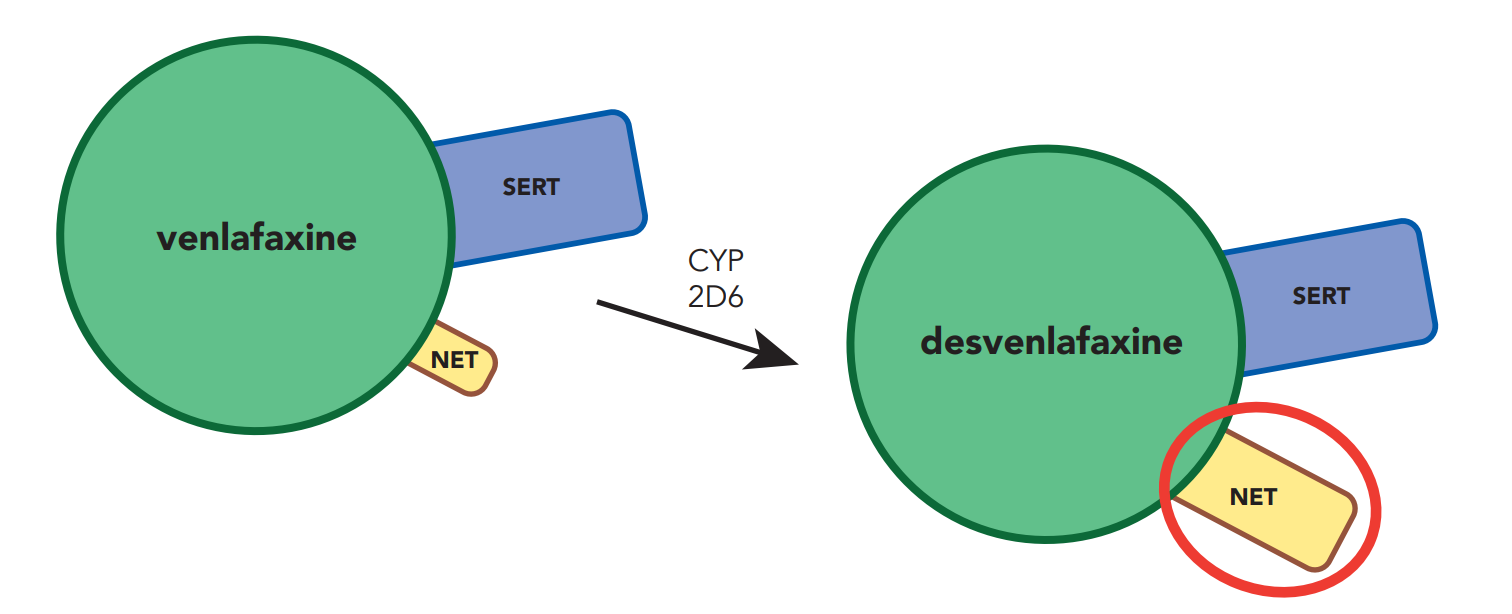 EFFEXOR
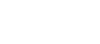 antidepressant and anxiolytic effects, potentially activating, benefits in chronic pain, ameliorates sexual dysfunction
norepinephrine reuptake inhibitor
Venlafaxine and desvenlafaxine
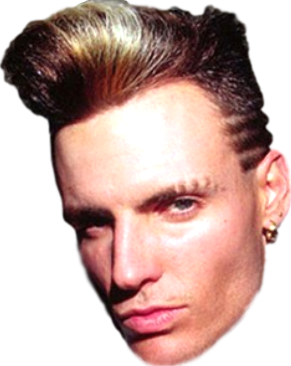 SNRI: Venlafaxine
antidepressant and anxiolytic effects, sexual dysfunction
serotonin reuptake inhibitor
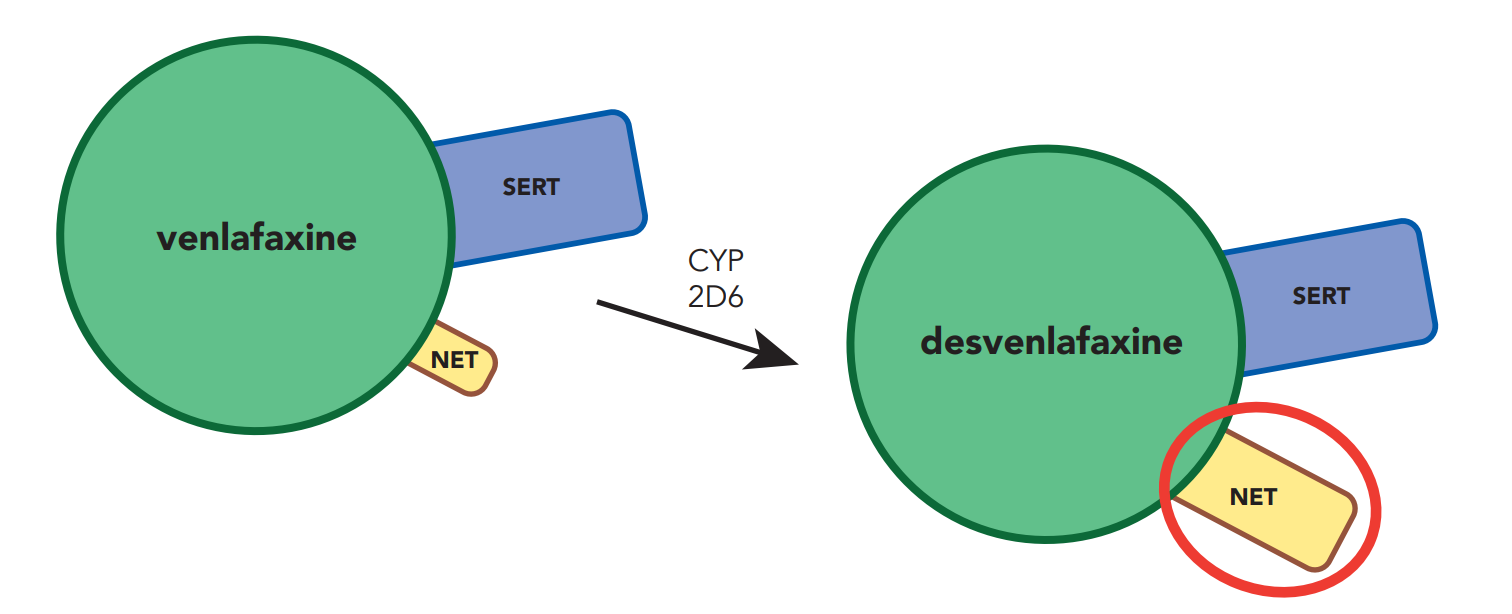 Effexor XR
37.5 
mg
75
mg
150
mg
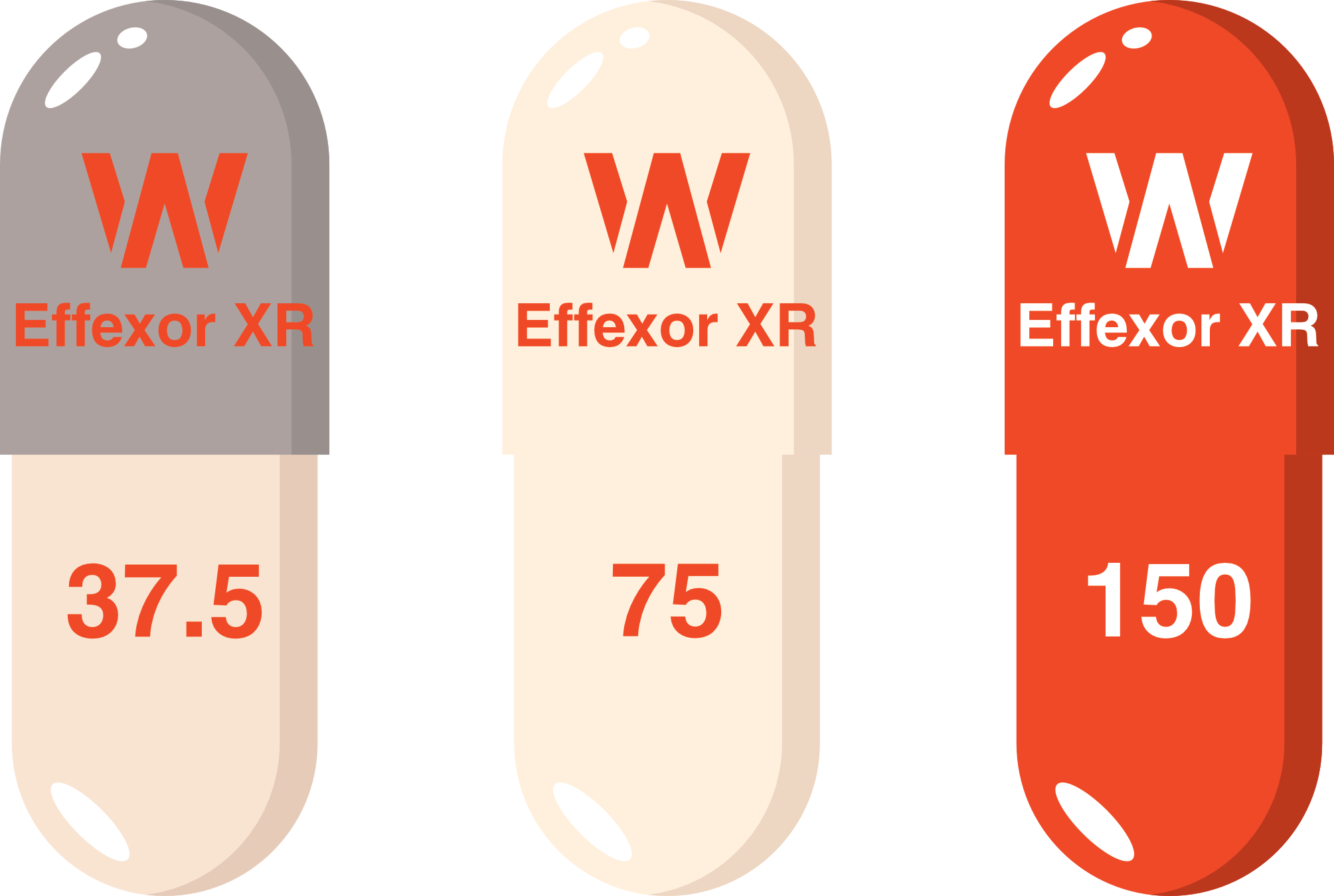 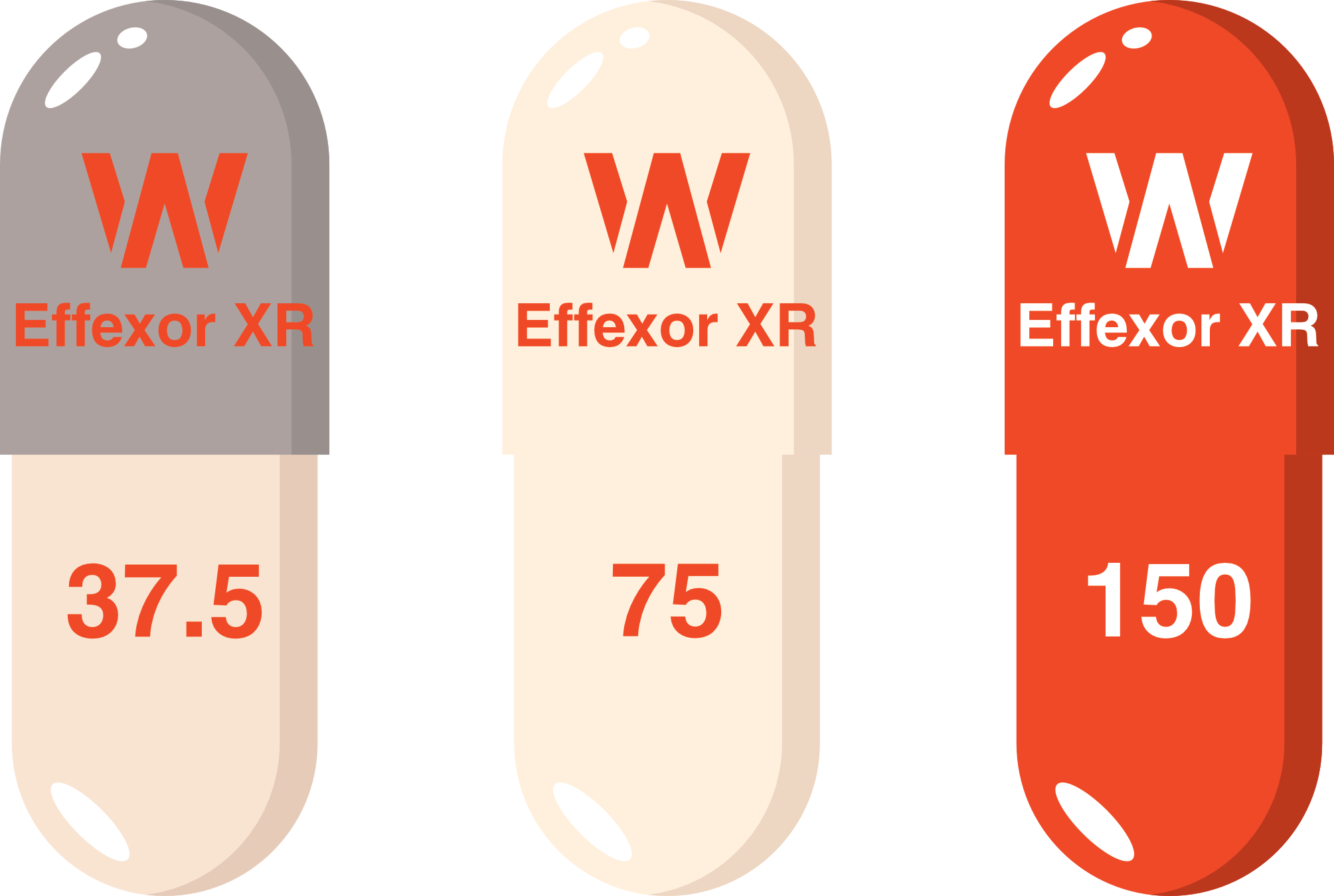 EFFEXOR
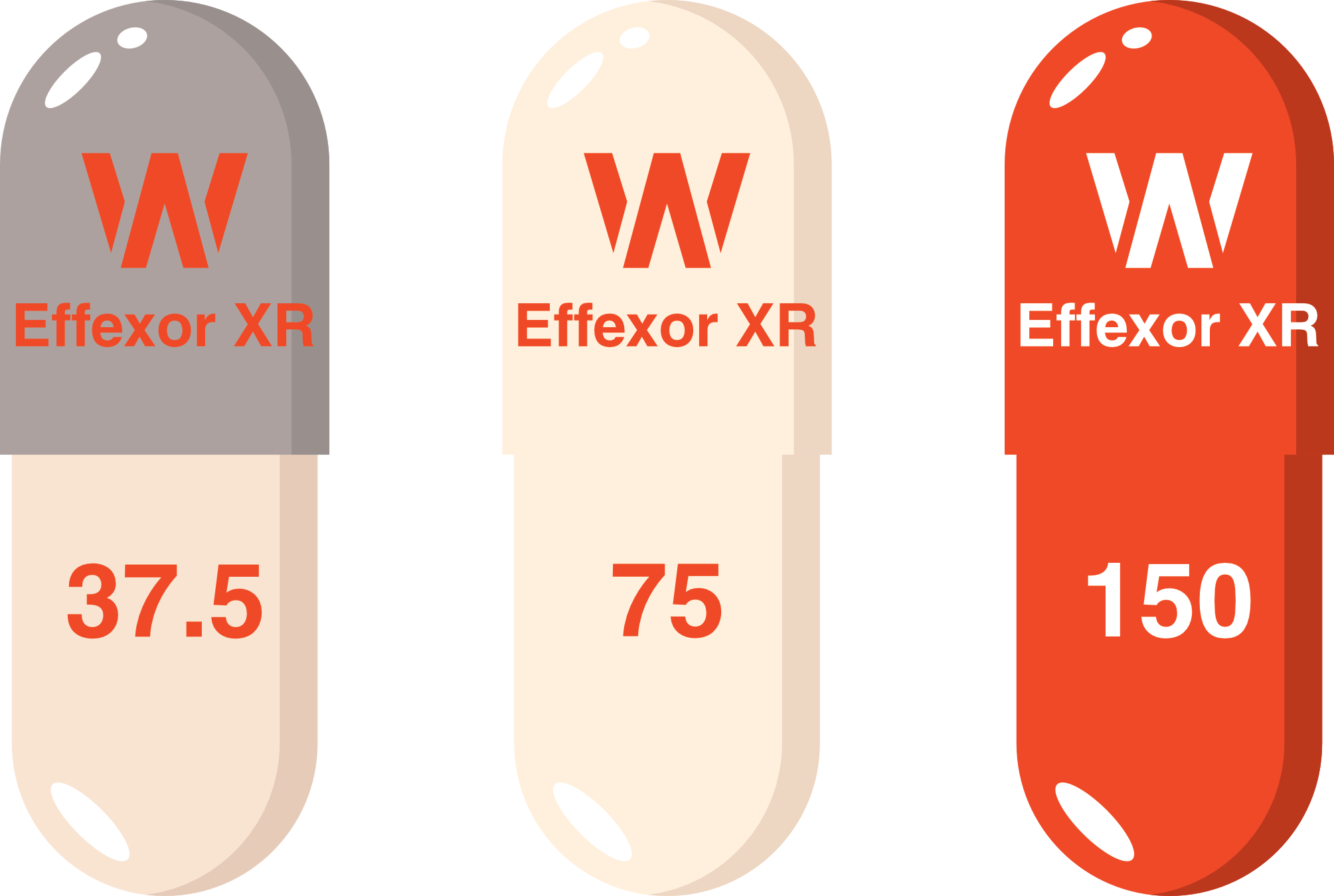 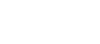 antidepressant and anxiolytic effects, potentially activating, benefits in chronic pain, ameliorates sexual dysfunction
norepinephrine reuptake inhibitor
“SSRI”   “SSRI”     SNRI
Venlafaxine and desvenlafaxine
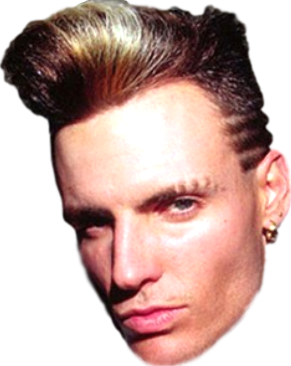 SNRI: Venlafaxine
not an inHibitor
antidepressant and anxiolytic effects, sexual dysfunction
serotonin reuptake inhibitor
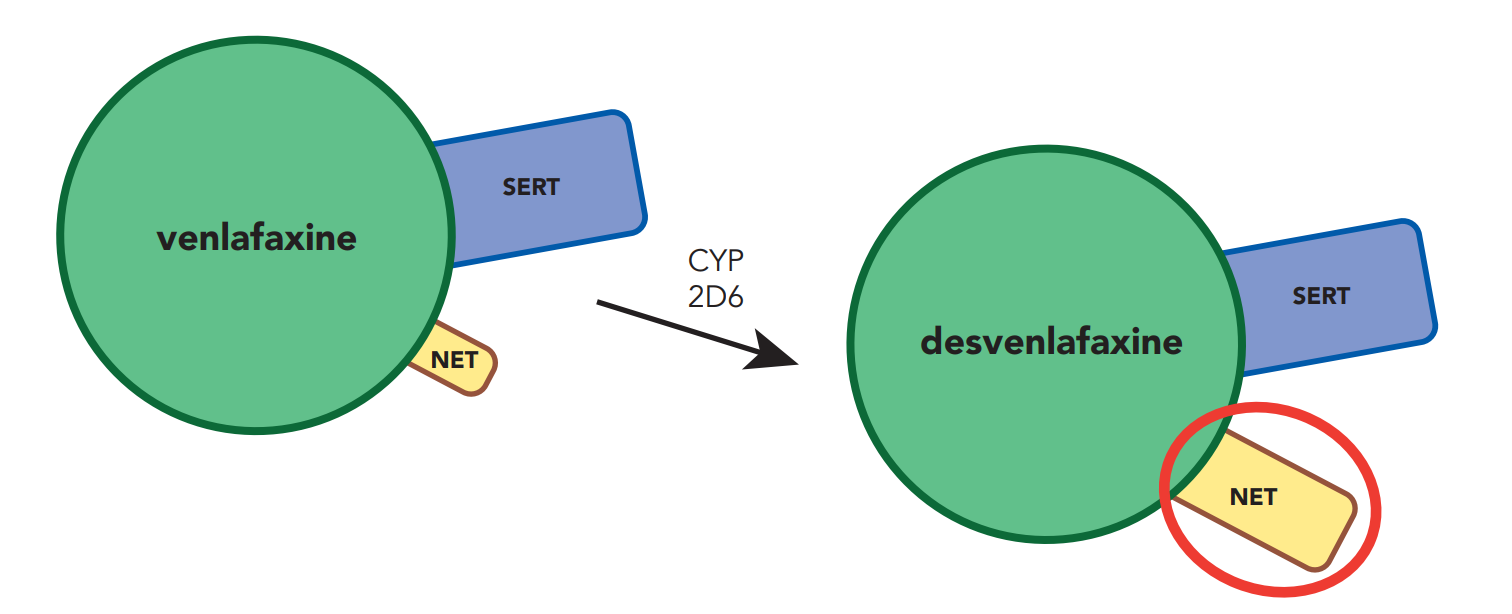 EFFEXOR
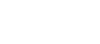 antidepressant and anxiolytic effects, potentially activating, benefits in chronic pain, ameliorates sexual dysfunction
norepinephrine reuptake inhibitor
Venlafaxine and desvenlafaxine
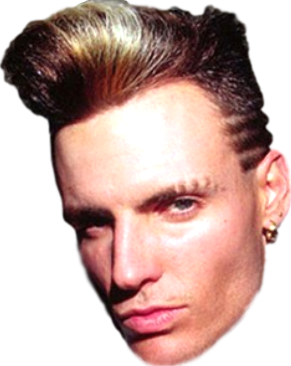 SNRI: Venlafaxine
not an inHibitor
antidepressant and anxiolytic effects, sexual dysfunction
serotonin reuptake inhibitor
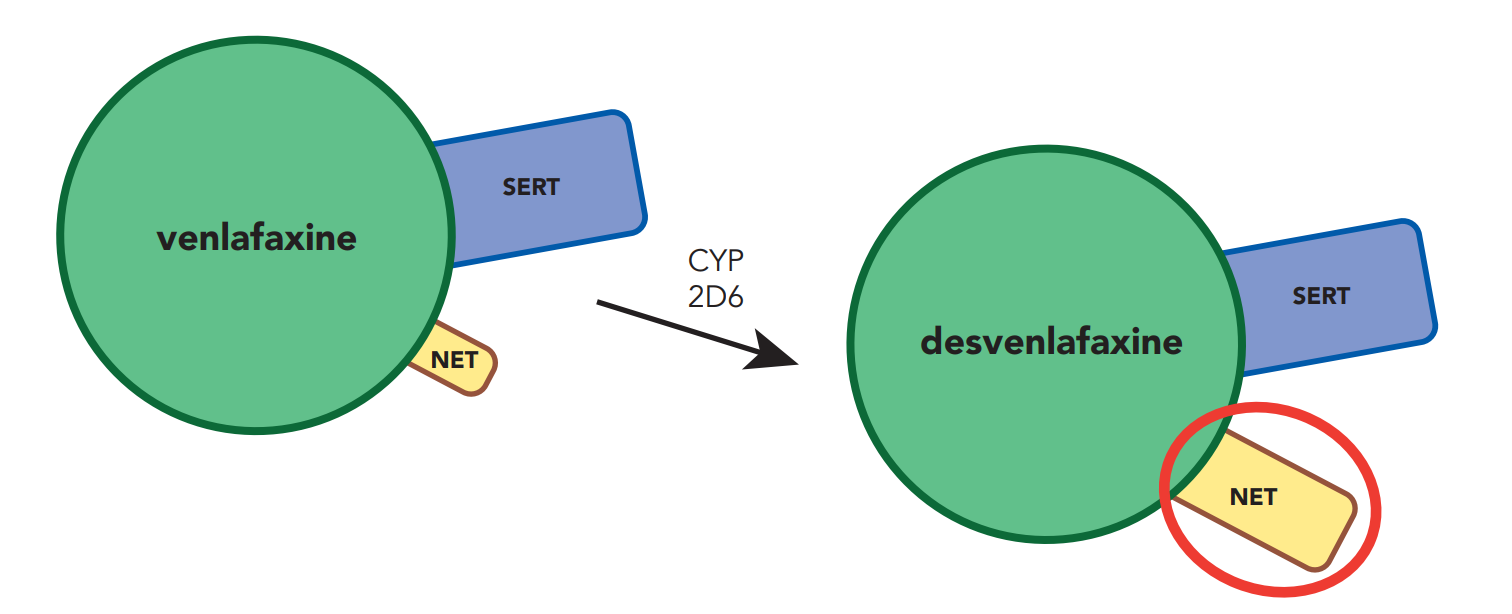 EFFEXOR
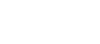 antidepressant and anxiolytic effects, potentially activating, benefits in chronic pain, ameliorates sexual dysfunction
norepinephrine reuptake inhibitor
not an inDucer 
(no antidepressants are)
Venlafaxine and desvenlafaxine
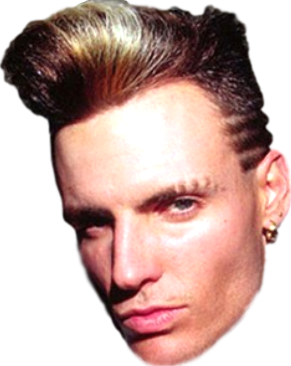 SNRI: Venlafaxine
not a sensitive substrate
not an inHibitor
antidepressant and anxiolytic effects, sexual dysfunction
serotonin reuptake inhibitor
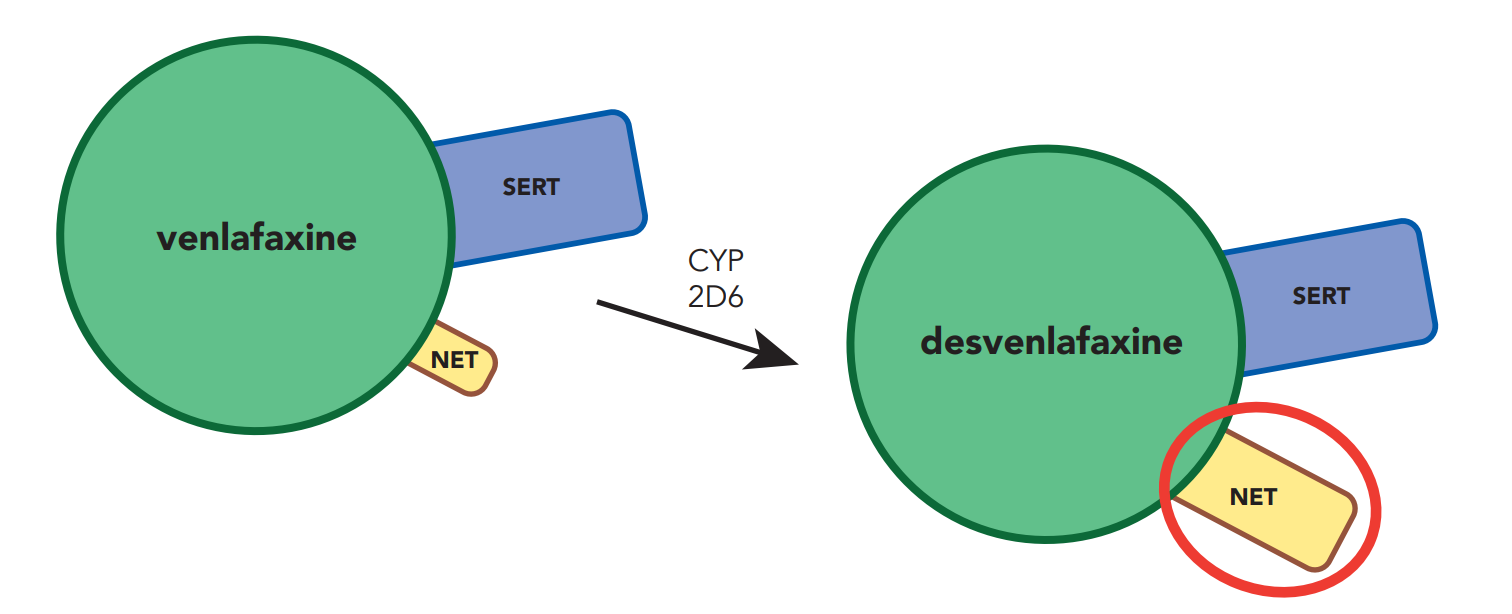 EFFEXOR
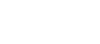 antidepressant and anxiolytic effects, potentially activating, benefits in chronic pain, ameliorates sexual dysfunction
norepinephrine reuptake inhibitor
not an inDucer 
(no antidepressants are)
Venlafaxine and desvenlafaxine
SNRI: Venlafaxine
Venlafaxine (EFFEXOR)
not a sensitive substrate
not an inHibitor
antidepressant and anxiolytic effects, sexual dysfunction
serotonin reuptake inhibitor
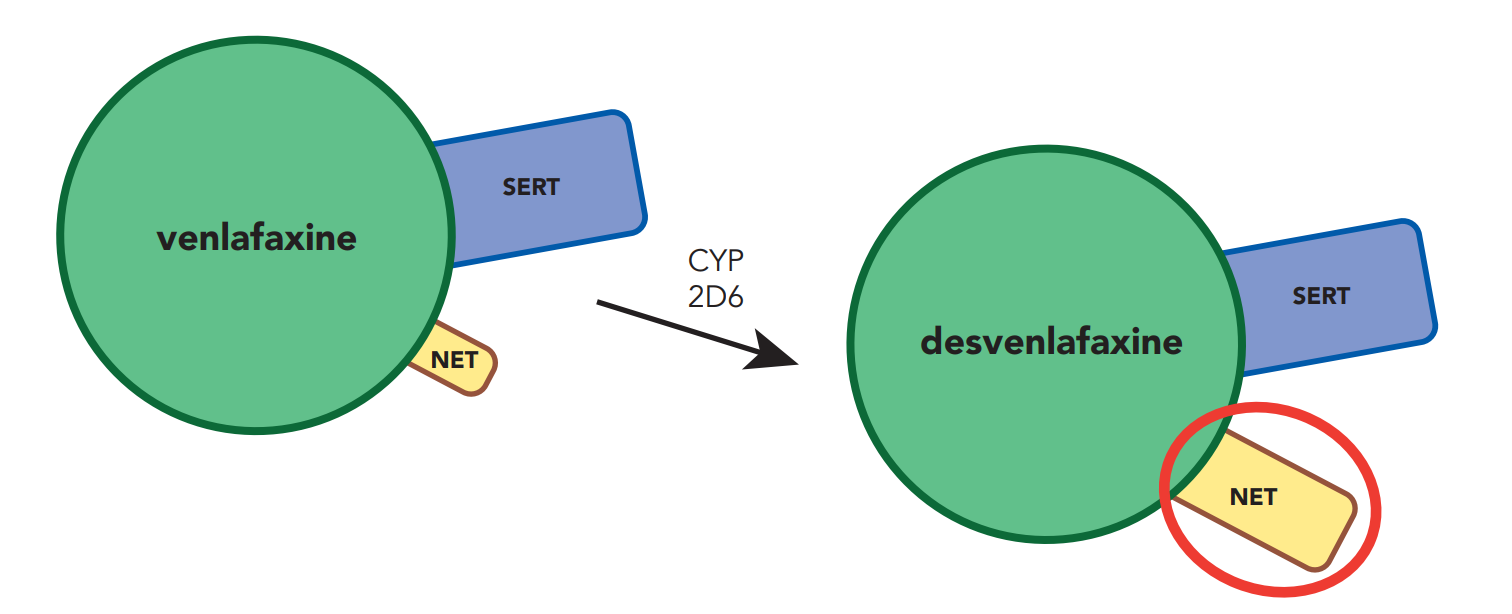 EFFEXOR
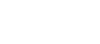 antidepressant and anxiolytic effects, potentially activating, benefits in chronic pain, ameliorates sexual dysfunction
norepinephrine reuptake inhibitor
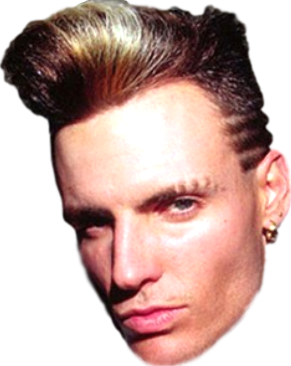 not an inDucer 
(no antidepressants are)
Venlafaxine and desvenlafaxine
SNRI: Venlafaxine
Venlafaxine (EFFEXOR)
1st line option for severe melancholic depression (or mirtazapine)
not a sensitive substrate
not an inHibitor
antidepressant and anxiolytic effects, sexual dysfunction
serotonin reuptake inhibitor
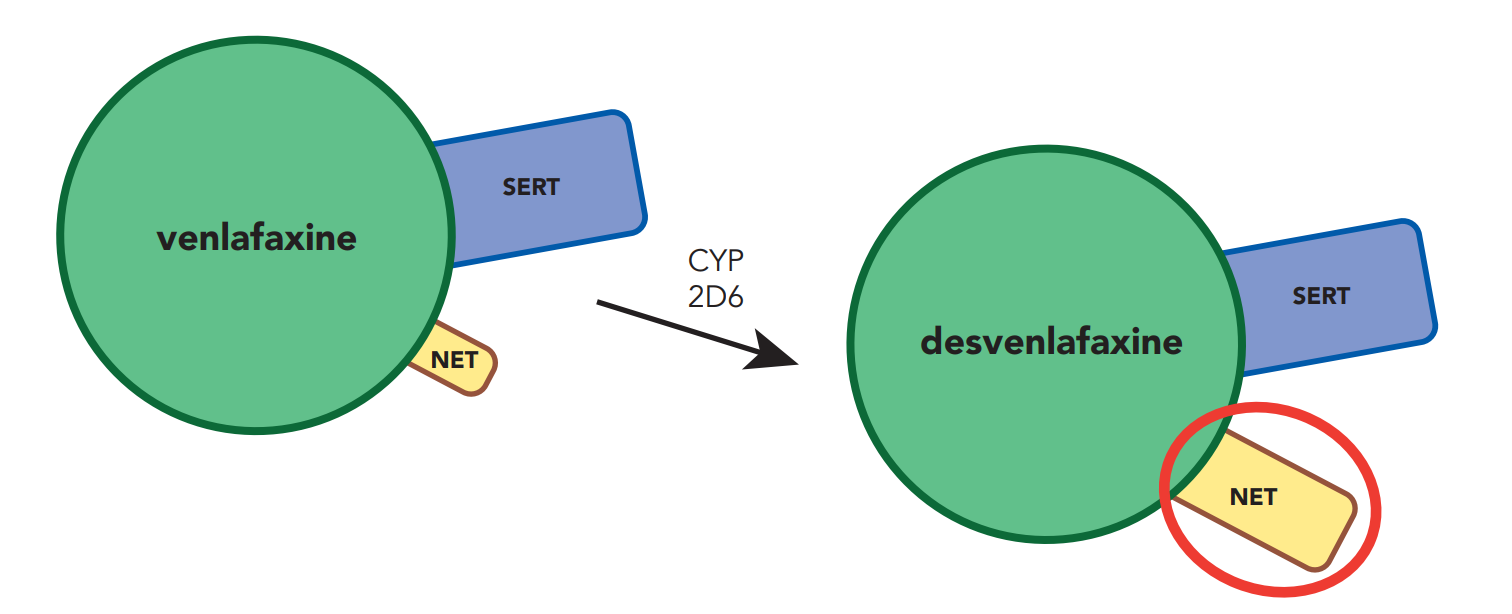 EFFEXOR
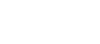 antidepressant and anxiolytic effects, potentially activating, benefits in chronic pain, ameliorates sexual dysfunction
norepinephrine reuptake inhibitor
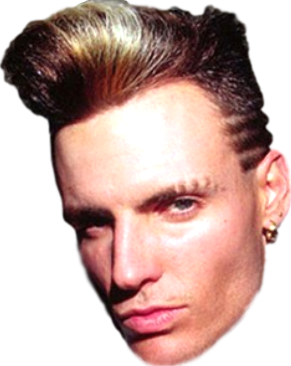 not an inDucer 
(no antidepressants are)
Venlafaxine and desvenlafaxine
SNRI: Venlafaxine
Venlafaxine (EFFEXOR)
1st line option for severe melancholic depression (or mirtazapine)
More likely than duloxetine to elevate blood pressure
not a sensitive substrate
not an inHibitor
antidepressant and anxiolytic effects, sexual dysfunction
serotonin reuptake inhibitor
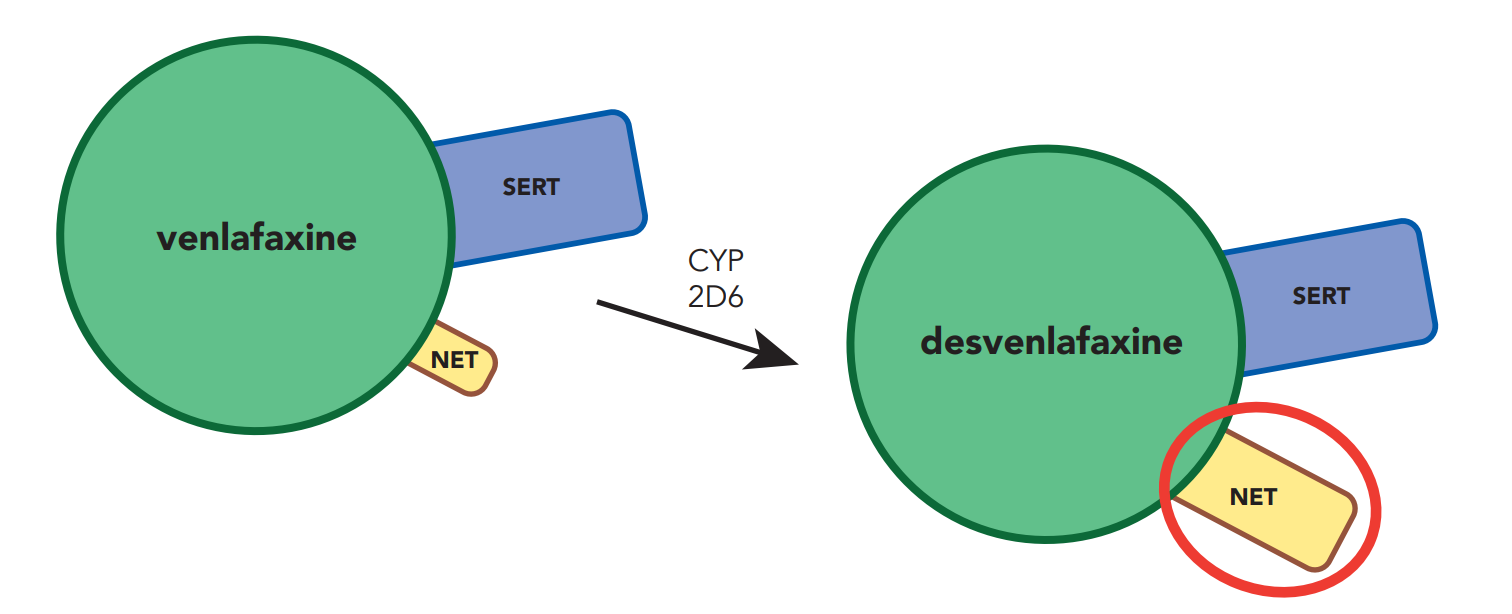 EFFEXOR
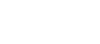 antidepressant and anxiolytic effects, potentially activating, benefits in chronic pain, ameliorates sexual dysfunction
norepinephrine reuptake inhibitor
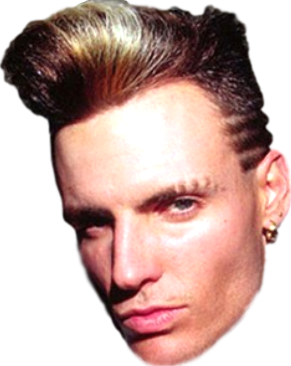 not an inDucer 
(no antidepressants are)
Venlafaxine and desvenlafaxine
SNRI: Venlafaxine
Venlafaxine (EFFEXOR)
1st line option for severe melancholic depression (or mirtazapine)
More likely than duloxetine to elevate blood pressure
Short half-life
not a sensitive substrate
not an inHibitor
antidepressant and anxiolytic effects, sexual dysfunction
serotonin reuptake inhibitor
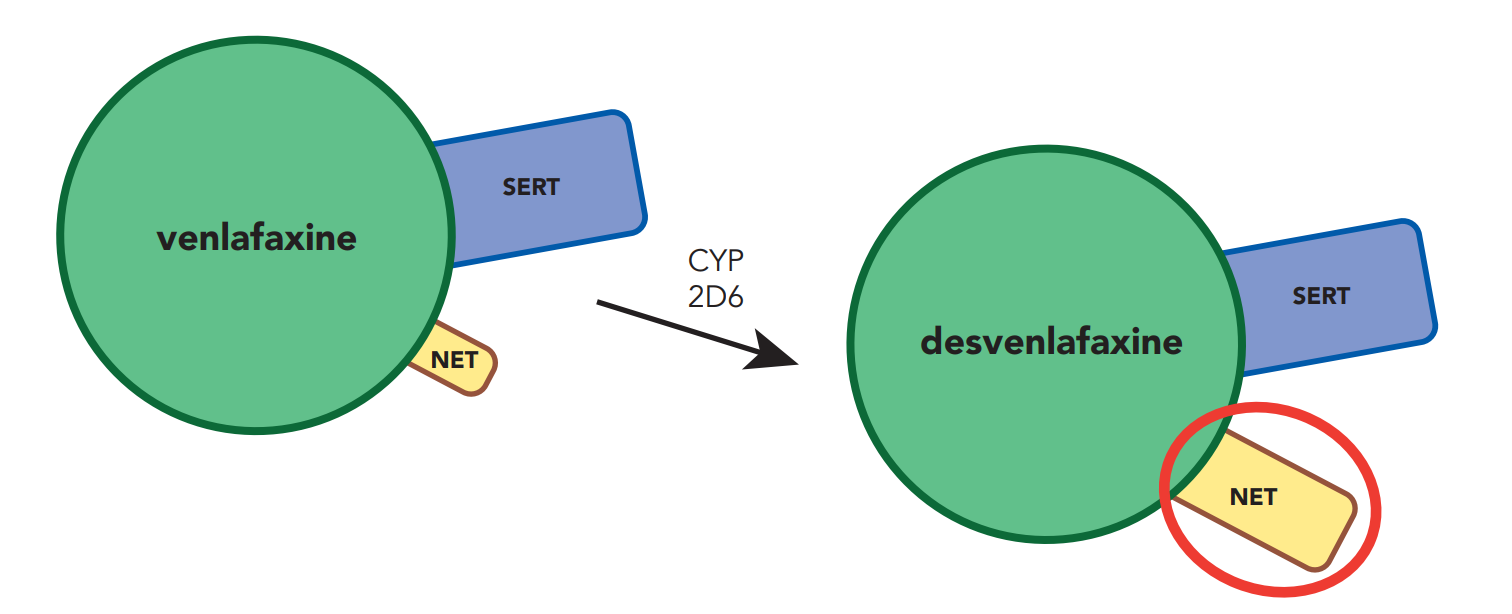 EFFEXOR
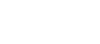 antidepressant and anxiolytic effects, potentially activating, benefits in chronic pain, ameliorates sexual dysfunction
norepinephrine reuptake inhibitor
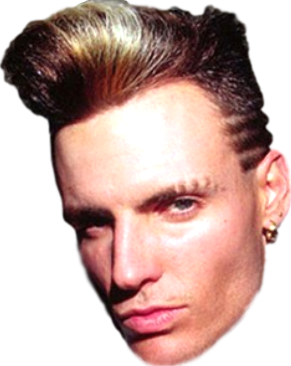 not an inDucer 
(no antidepressants are)
Venlafaxine and desvenlafaxine
SNRI: Venlafaxine
Venlafaxine (EFFEXOR)
1st line option for severe melancholic depression (or mirtazapine)
More likely than duloxetine to elevate blood pressure
Short half-life
Serotonin withdrawal symptoms can be problematic
not a sensitive substrate
not an inHibitor
antidepressant and anxiolytic effects, sexual dysfunction
serotonin reuptake inhibitor
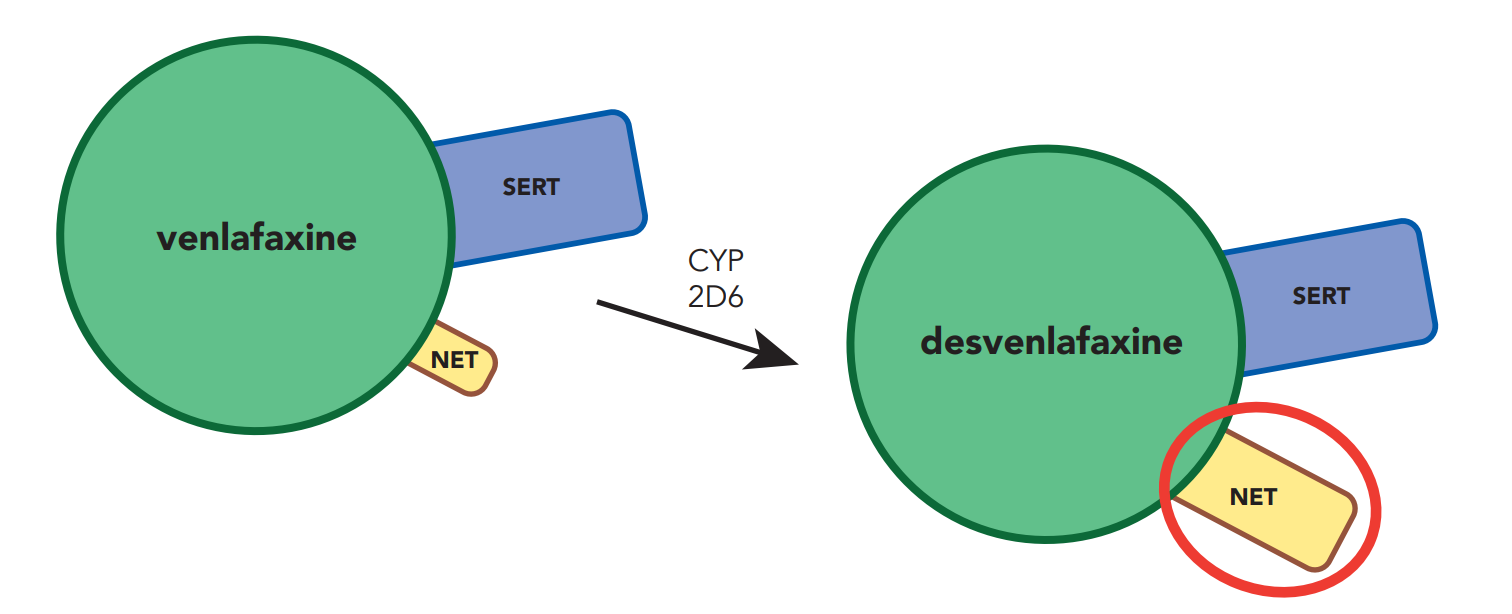 EFFEXOR
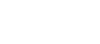 antidepressant and anxiolytic effects, potentially activating, benefits in chronic pain, ameliorates sexual dysfunction
norepinephrine reuptake inhibitor
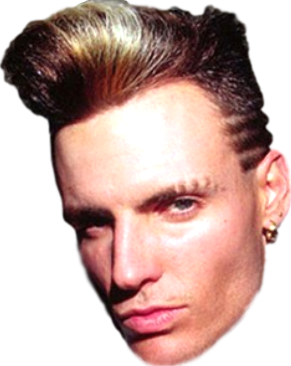 not an inDucer 
(no antidepressants are)
Venlafaxine and desvenlafaxine
SNRI: Venlafaxine
Venlafaxine (EFFEXOR)
1st line option for severe melancholic depression (or mirtazapine)
More likely than duloxetine to elevate blood pressure
Short half-life
Serotonin withdrawal symptoms can be problematic
Always use XL formulation
not a sensitive substrate
not an inHibitor
antidepressant and anxiolytic effects, sexual dysfunction
serotonin reuptake inhibitor
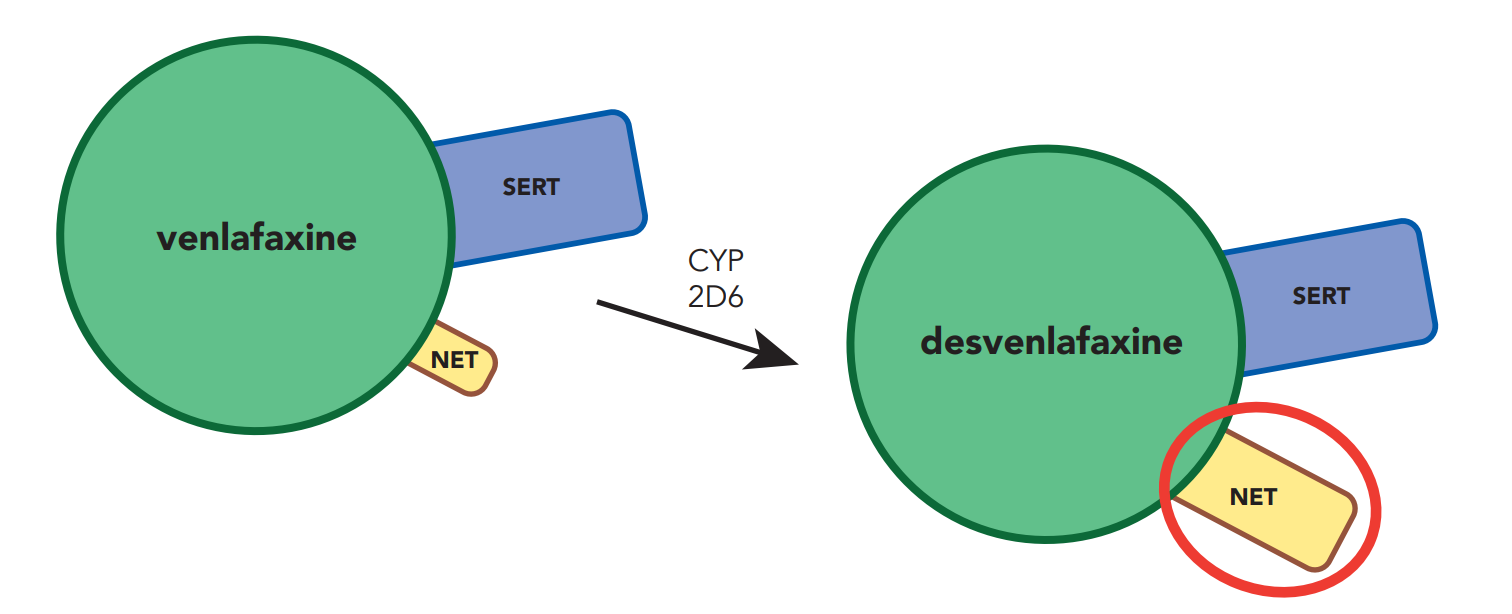 EFFEXOR
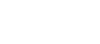 antidepressant and anxiolytic effects, potentially activating, benefits in chronic pain, ameliorates sexual dysfunction
norepinephrine reuptake inhibitor
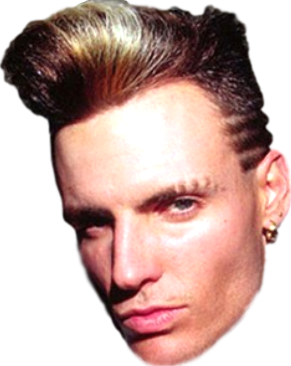 not an inDucer 
(no antidepressants are)
Venlafaxine and desvenlafaxine
SNRI: Venlafaxine
Venlafaxine (EFFEXOR)
1st line option for severe melancholic depression (or mirtazapine)
More likely than duloxetine to elevate blood pressure
Short half-life
Serotonin withdrawal symptoms can be problematic
Always use XL formulation
Venlafaxine IR very poorly tolerated - “Side Effexor”...
not a sensitive substrate
not an inHibitor
antidepressant and anxiolytic effects, sexual dysfunction
serotonin reuptake inhibitor
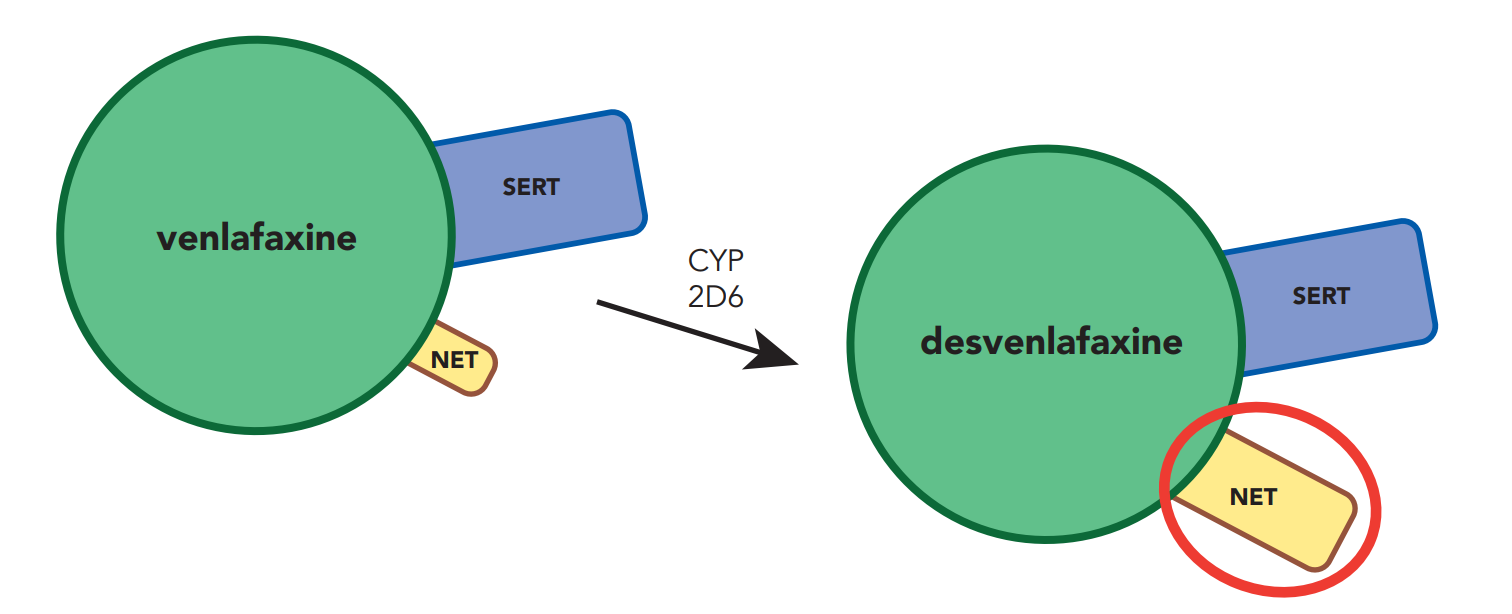 EFFEXOR
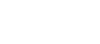 antidepressant and anxiolytic effects, potentially activating, benefits in chronic pain, ameliorates sexual dysfunction
norepinephrine reuptake inhibitor
not an inDucer 
(no antidepressants are)
Venlafaxine and desvenlafaxine
SNRI: Venlafaxine
Venlafaxine (EFFEXOR)
1st line option for severe melancholic depression (or mirtazapine)
More likely than duloxetine to elevate blood pressure
Short half-life
Serotonin withdrawal symptoms can be problematic
Always use XL formulation
Venlafaxine IR very poorly tolerated - “Side Effexor”...
even in bariatric patients (absorption no different between IR & XR)
not a sensitive substrate
not an inHibitor
antidepressant and anxiolytic effects, sexual dysfunction
serotonin reuptake inhibitor
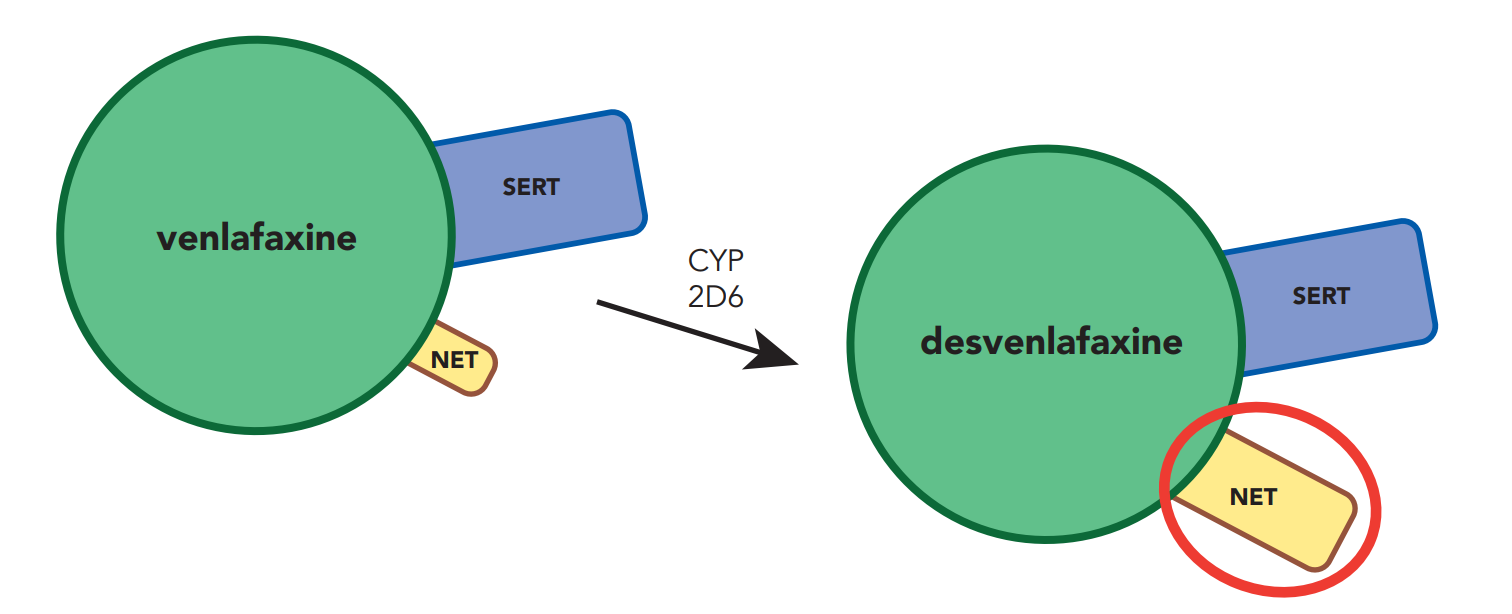 EFFEXOR
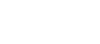 antidepressant and anxiolytic effects, potentially activating, benefits in chronic pain, ameliorates sexual dysfunction
norepinephrine reuptake inhibitor
not an inDucer 
(no antidepressants are)
Venlafaxine and desvenlafaxine
Venlafaxine (Effexor)
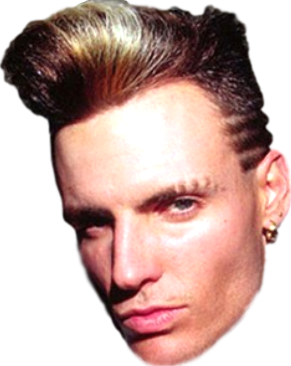 Serotonin Discontinuation Syndrome
Paresthesias
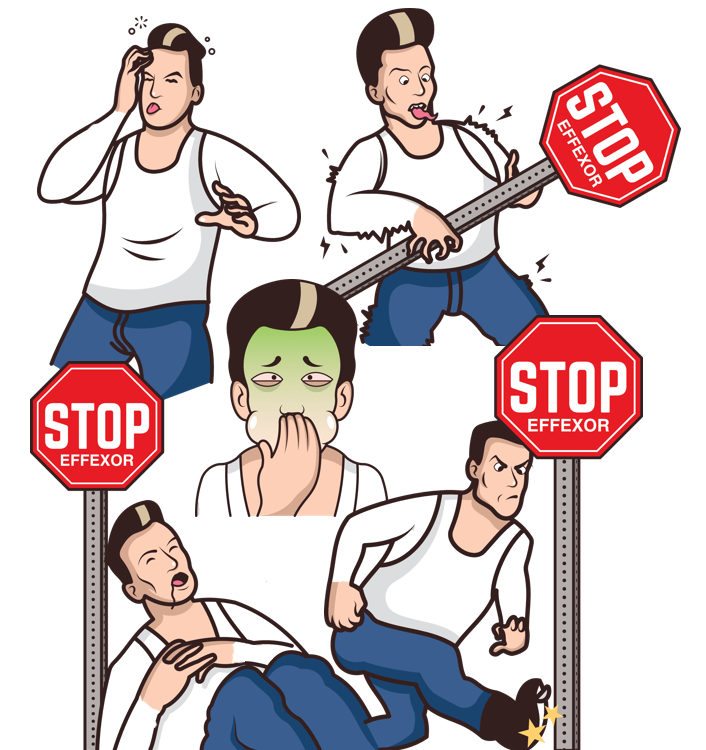 Lightheadedness
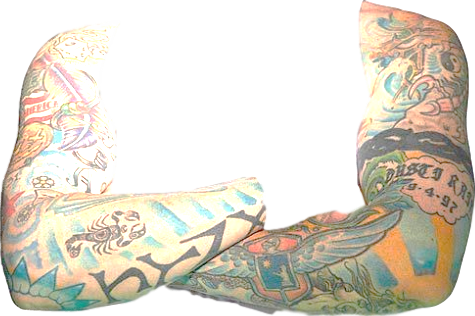 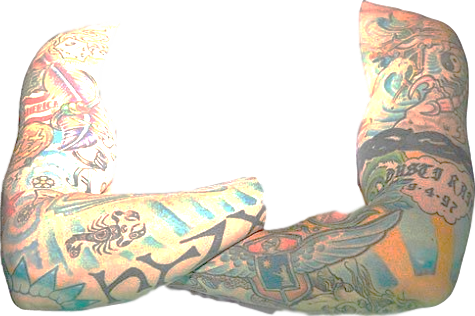 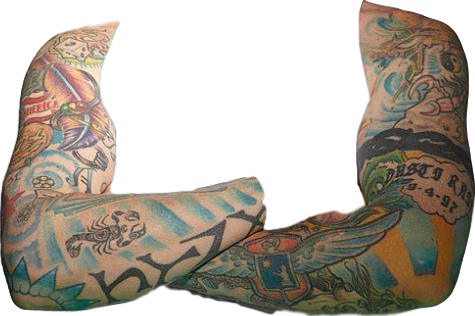 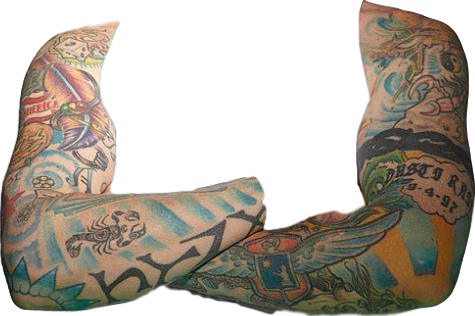 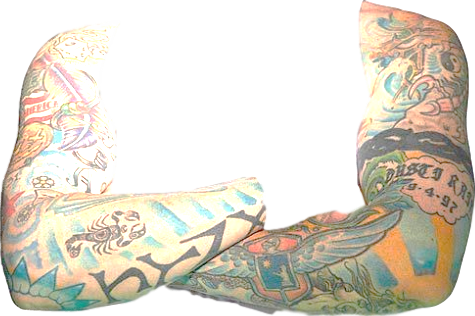 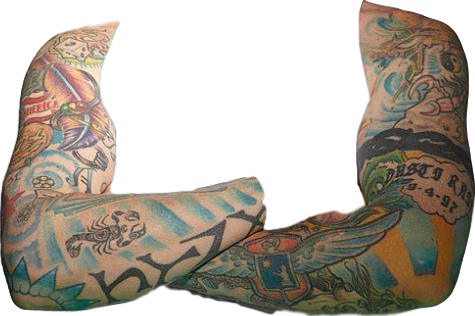 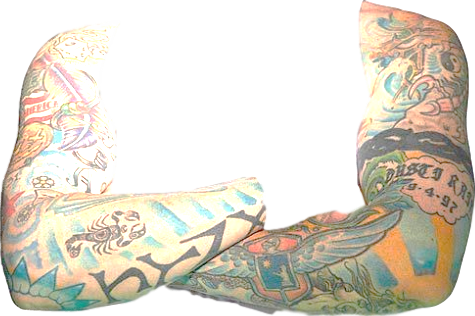 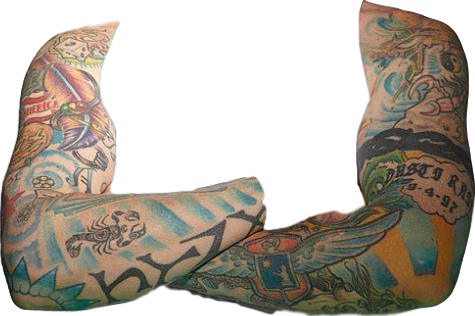 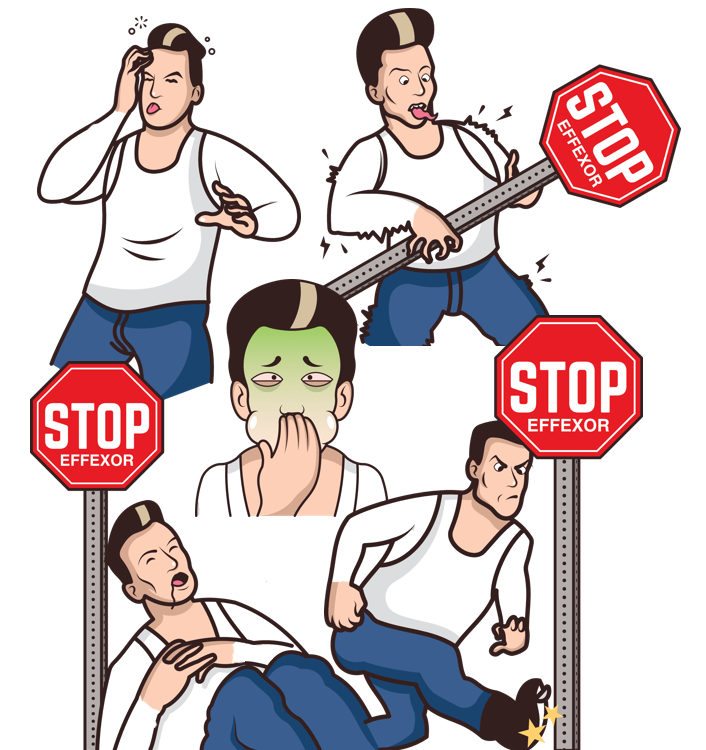 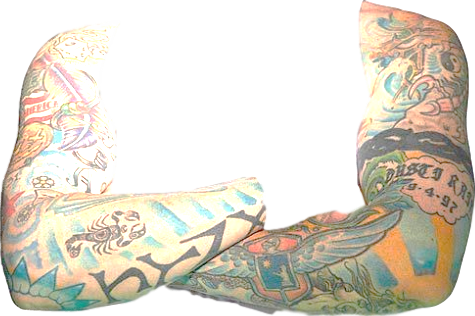 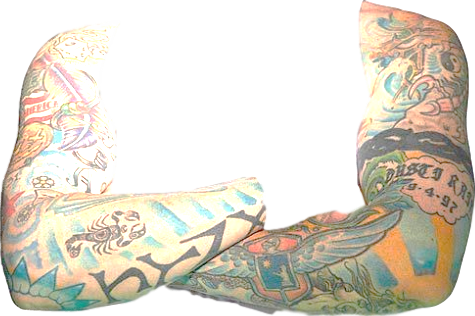 Nausea
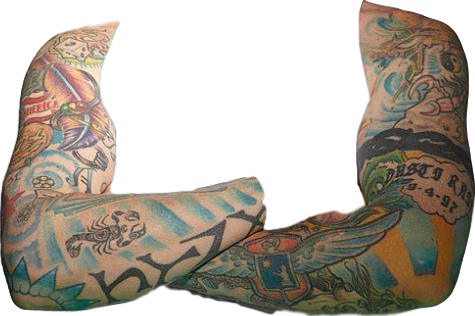 Fatigue
Irritability
SSRIs
escitalopram
citalopram
fluoxetine
sertraline
paroxetine
fluvoxamine

SNRIs
venlafaxine
SSRIs
escitalopram
citalopram
fluoxetine
sertraline
paroxetine
fluvoxamine

SNRIs
venlafaxine
desvenlafaxine
Desvenlafaxine (PRISTIQ)
 des ven la FAX ine /  Pris TIQ
“Desk faxing Pressed steak”
#272
2007
$33–$274
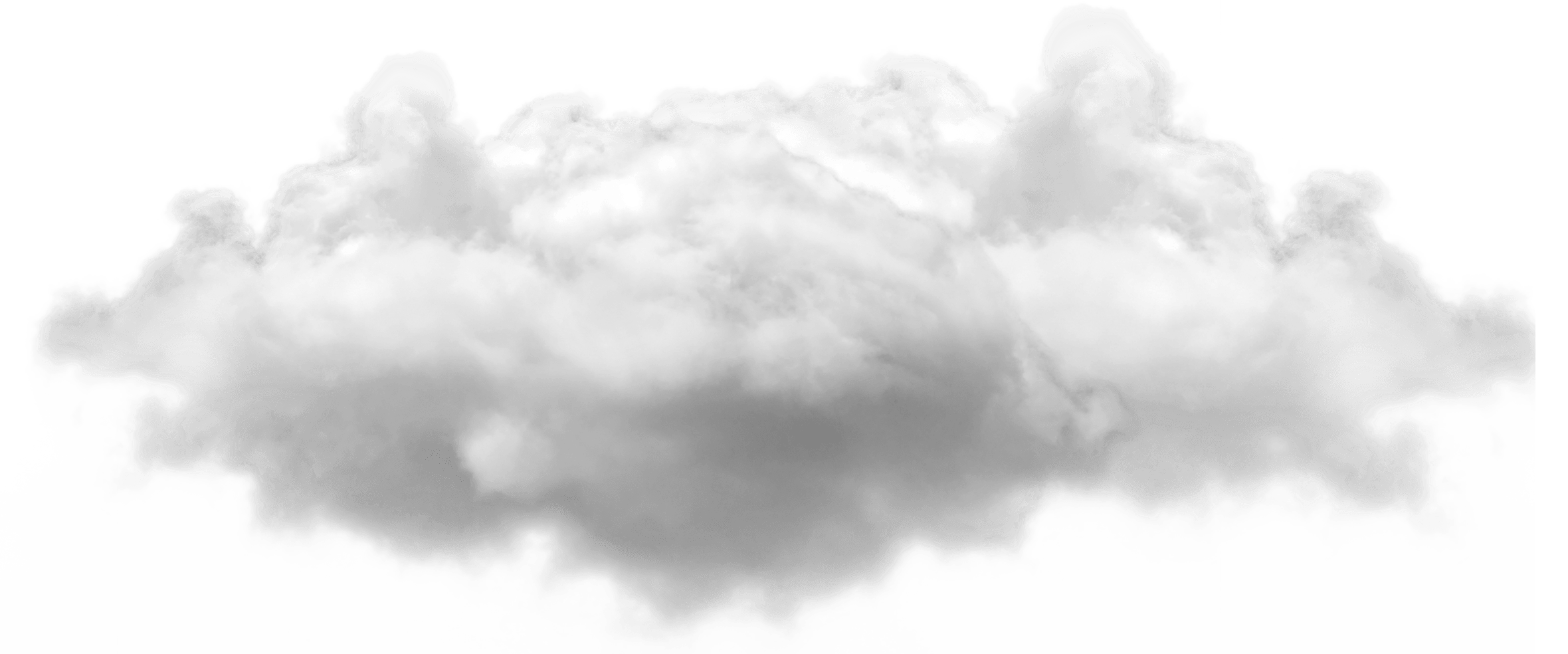 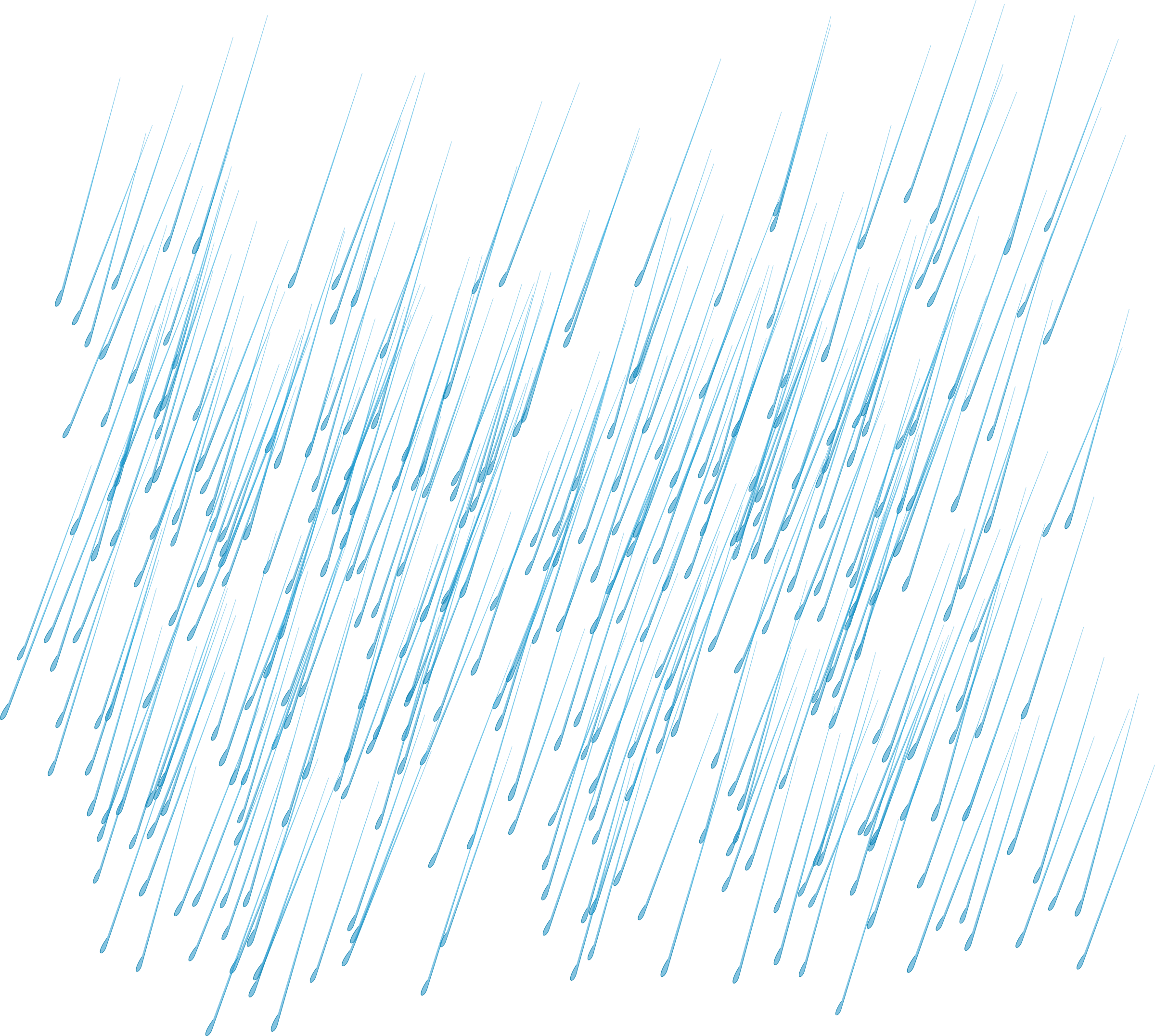 ❖ Antidepressant
❖ Serotonin-norepinephrine
    reuptake inhibitor (SNRI)
❖ 5-HT > NE
I’m (de)pressed
You have to 
press a steak 
before you can 
fax it.
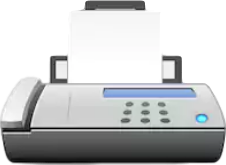 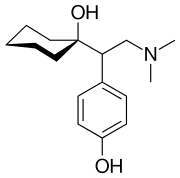 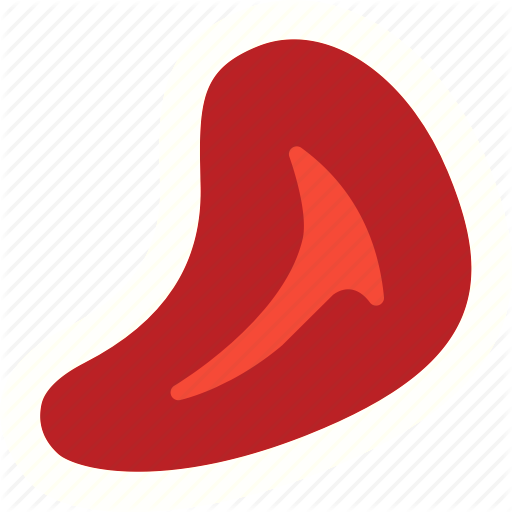 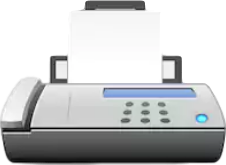 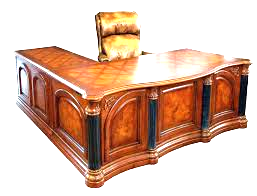 +
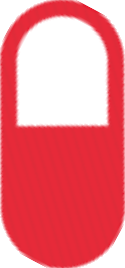 SNRI
Unnecessarily 
expensive desk—
generic but still more expensive than Effexor XR
25
50
100
mg
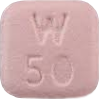 SNRI: Venlafaxine
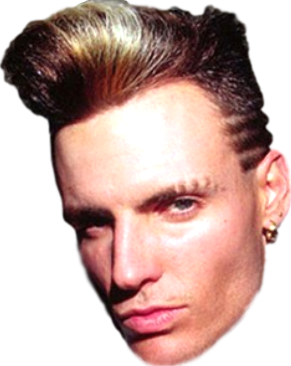 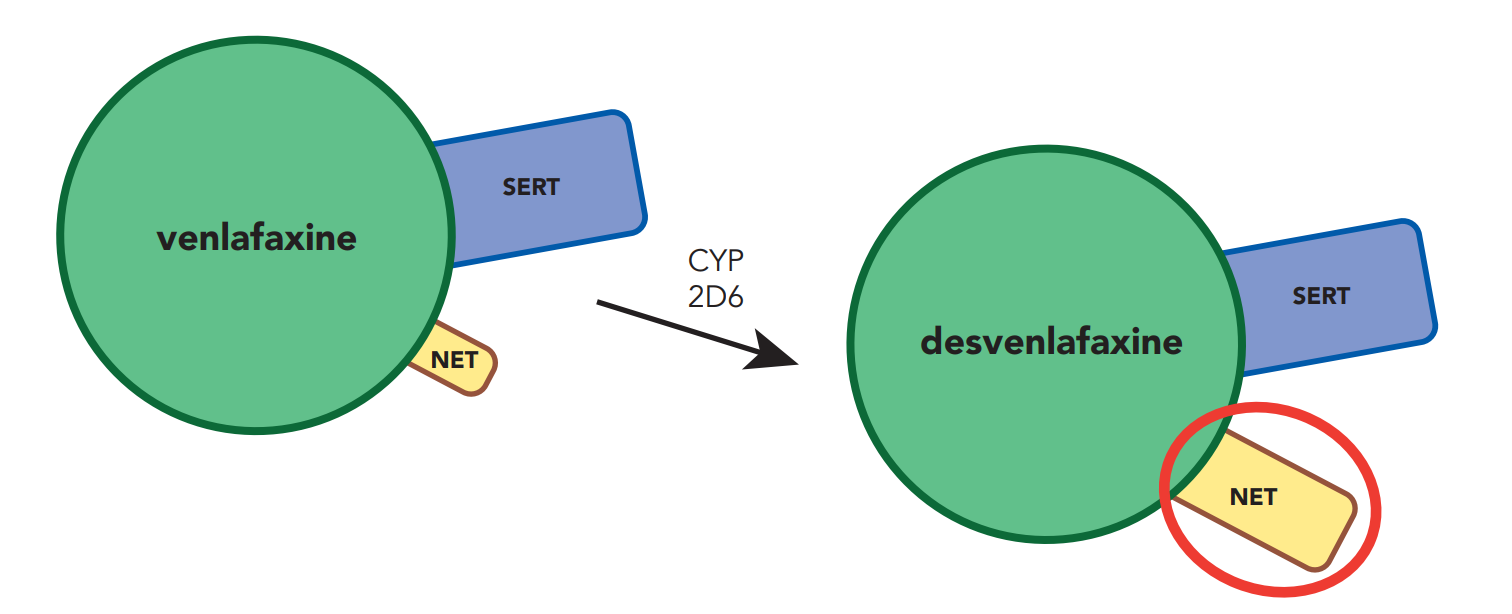 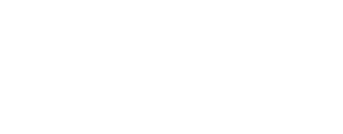 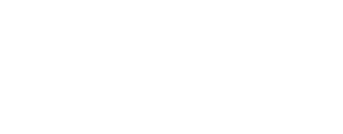 Active parent drug
SNRI: Venlafaxine
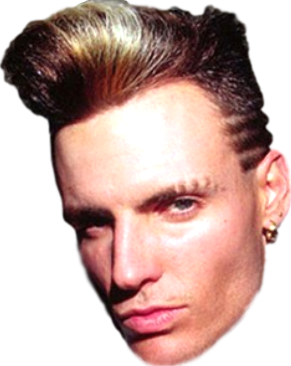 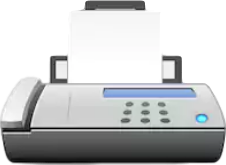 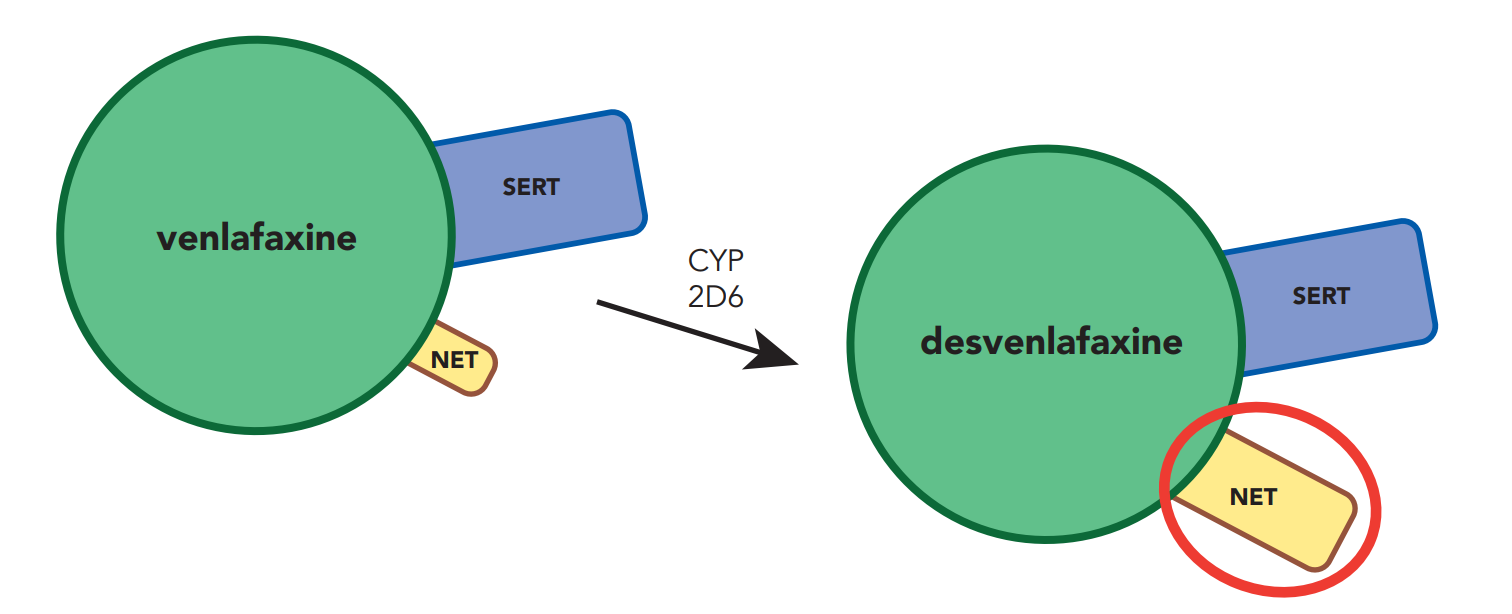 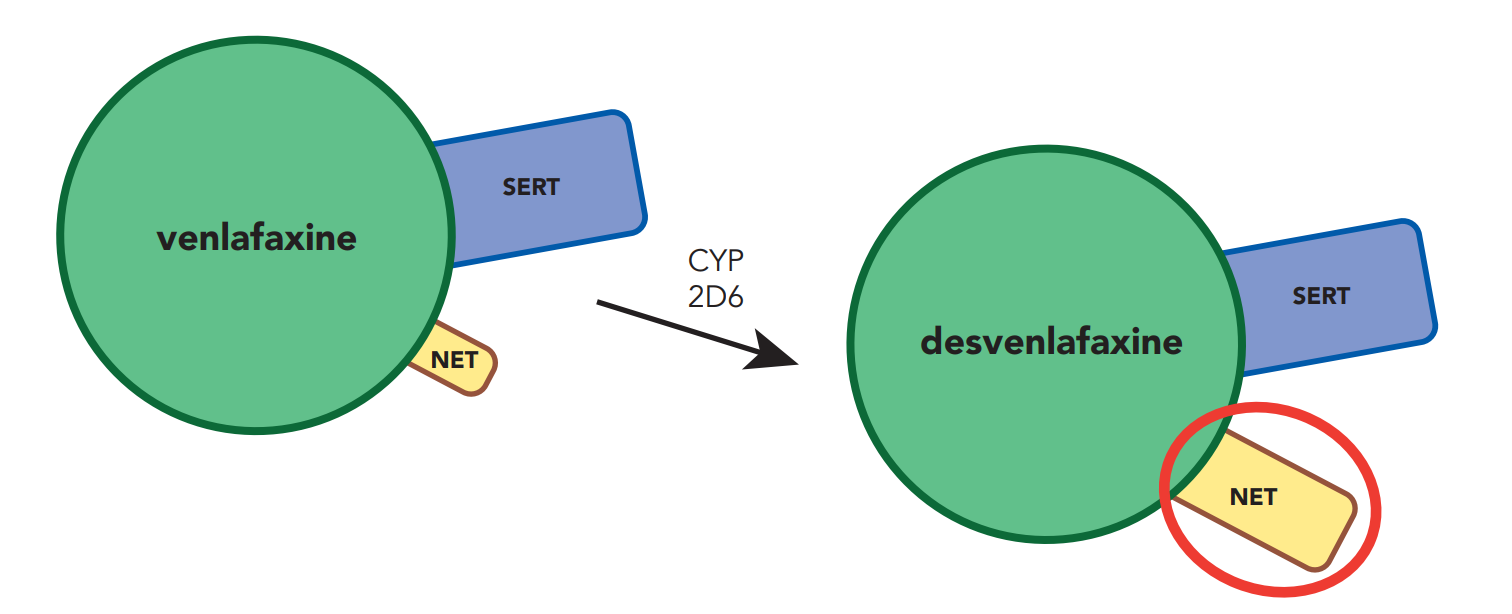 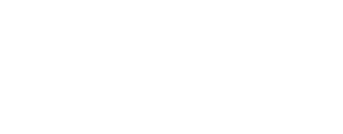 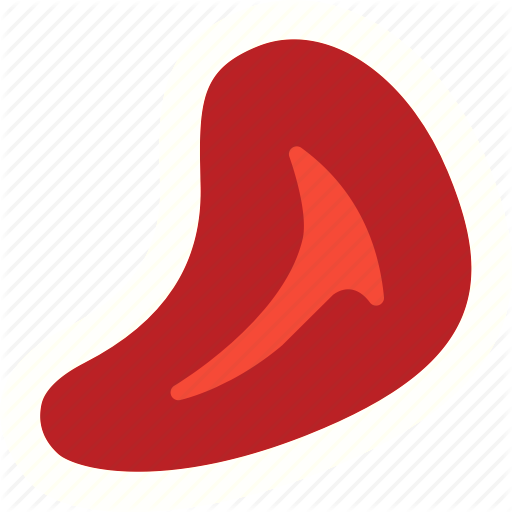 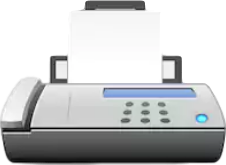 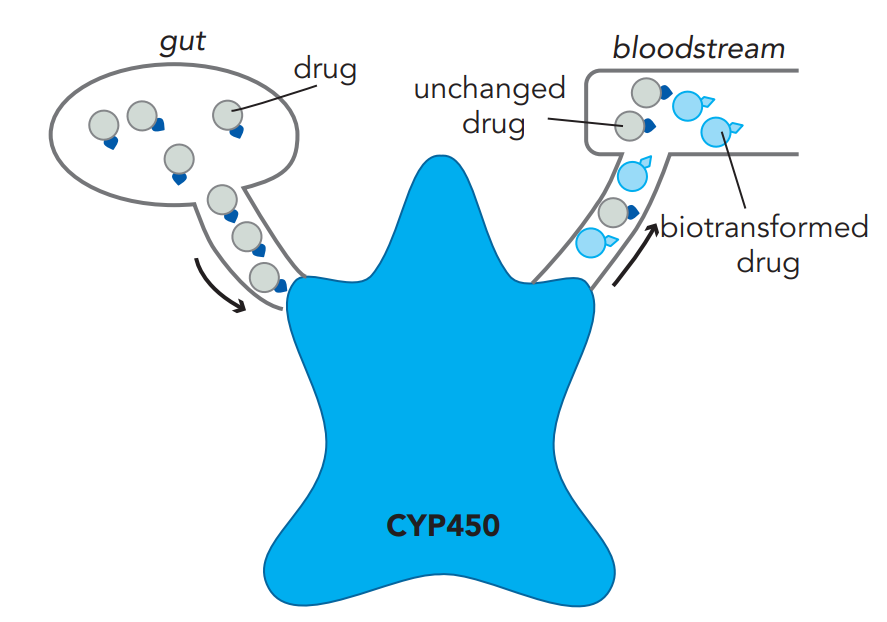 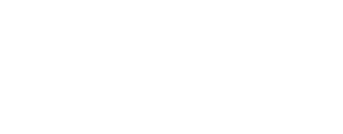 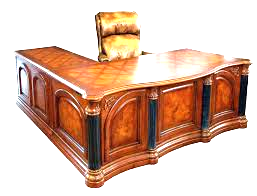 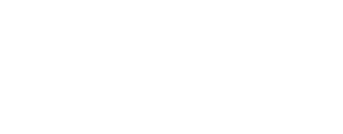 2D6
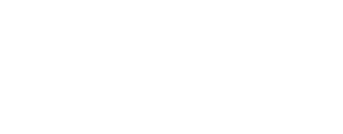 EFFEXOR
PRISTIQ
Active parent drug
Active metabolite
Active metabolite
Venlafaxine and desvenlafaxine
SNRI: Venlafaxine
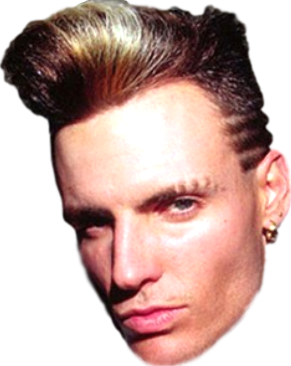 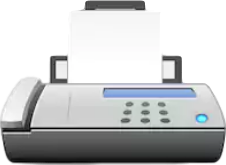 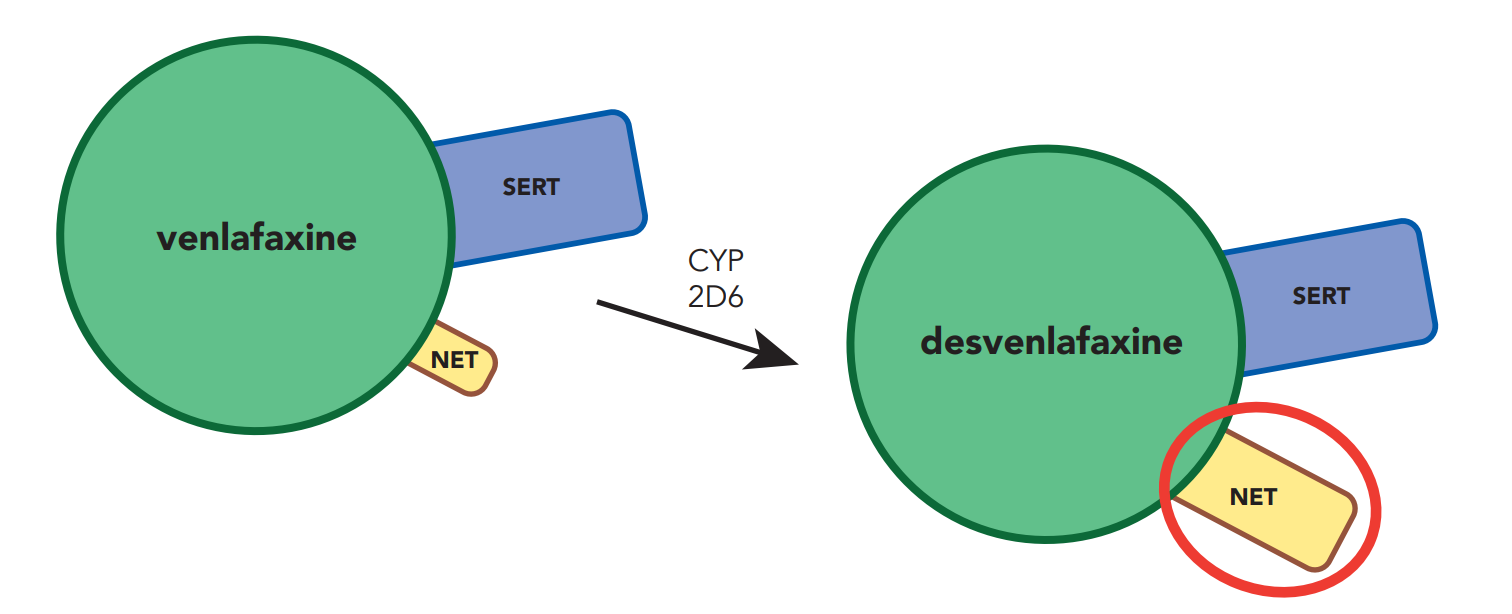 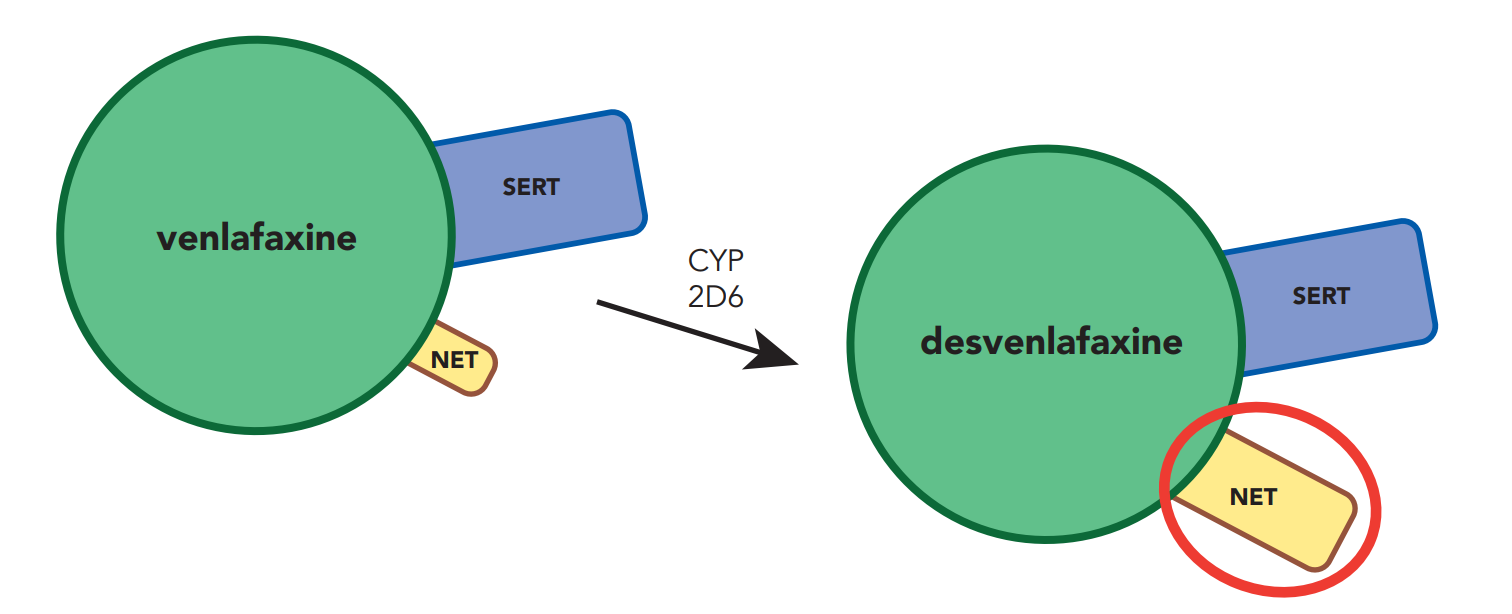 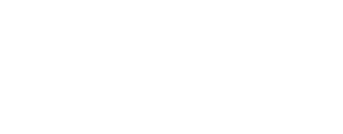 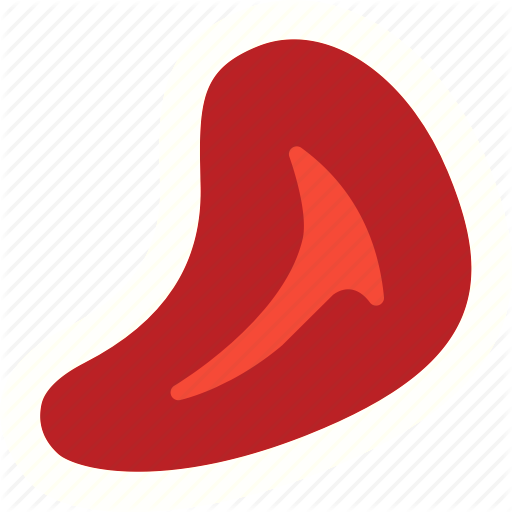 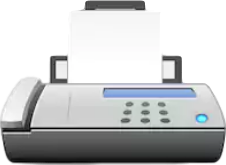 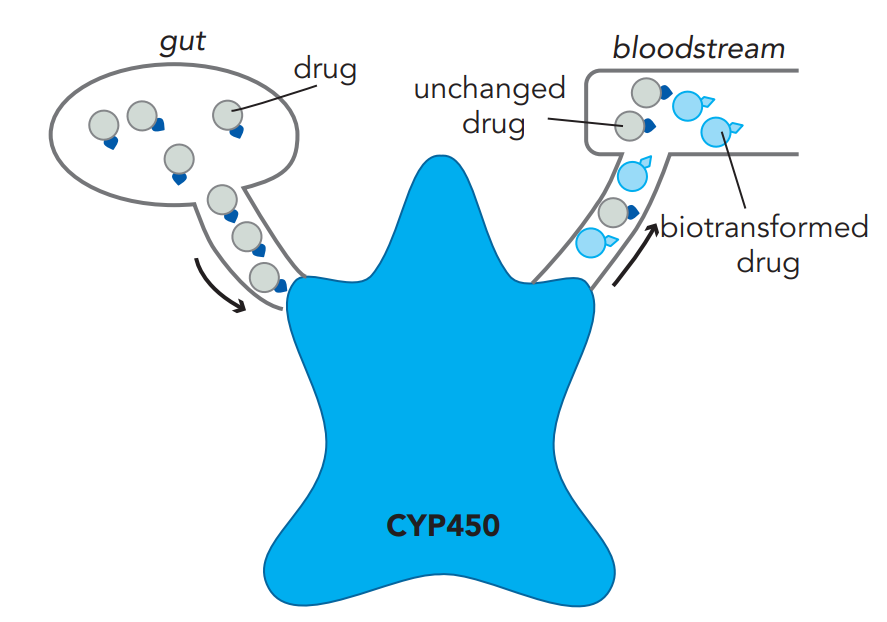 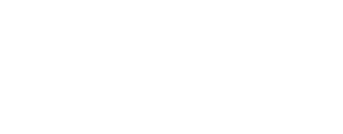 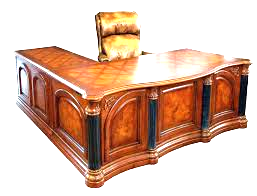 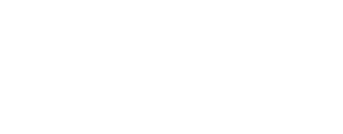 2D6
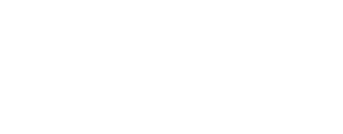 EFFEXOR
PRISTIQ
Active parent drug
Active metabolite
Active metabolite
Venlafaxine and desvenlafaxine
SSRIs
escitalopram
citalopram
fluoxetine
sertraline
paroxetine
fluvoxamine

SNRIs
venlafaxine
desvenlafaxine
SSRIs
escitalopram
citalopram
fluoxetine
sertraline
paroxetine
fluvoxamine

SNRIs
venlafaxine
desvenlafaxine
duloxetine
Duloxetine (CYMBALTA)
du LOX e tine / cym BAL ta
“Dueling Cymbals”
#48
2004
$6–$166
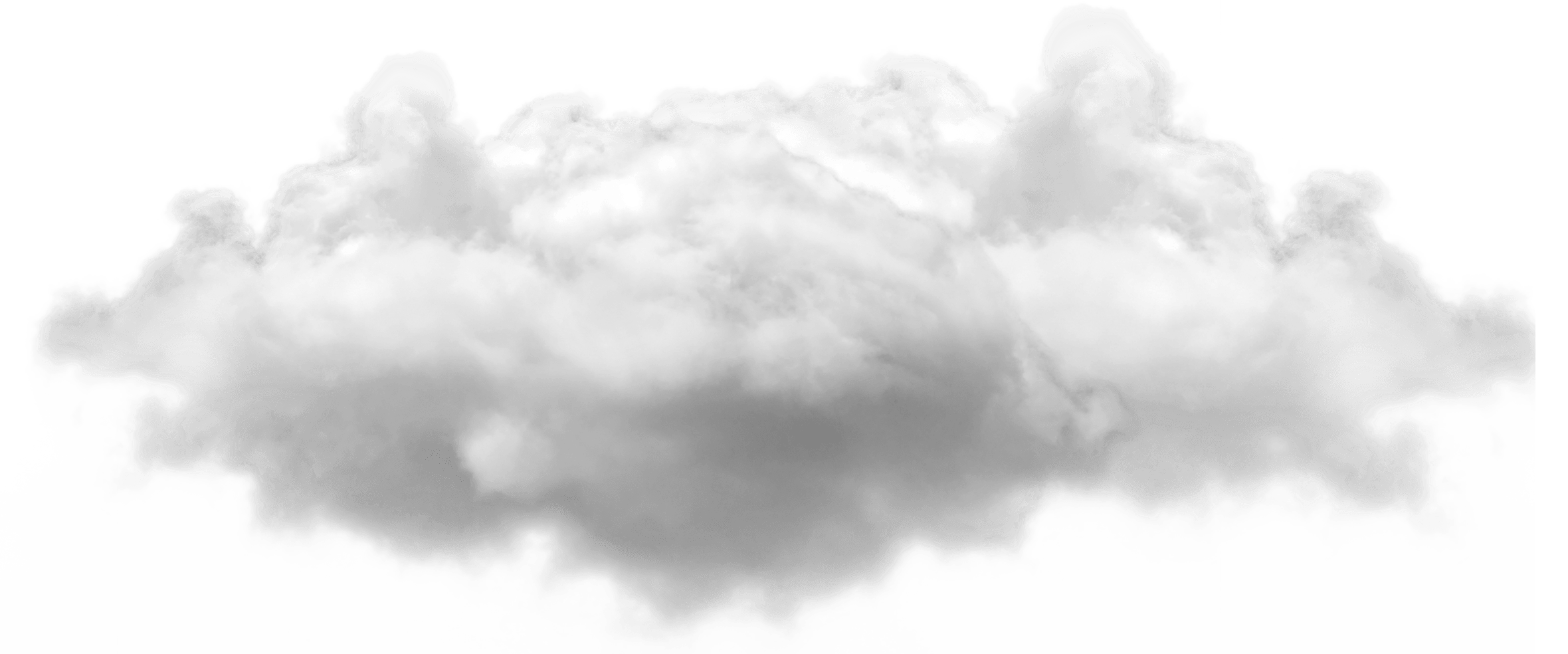 ❖ Antidepressant
❖ Serotonin-norepinephrine
    reuptake inhibitor (SNRI)
❖ 5-HT > NE
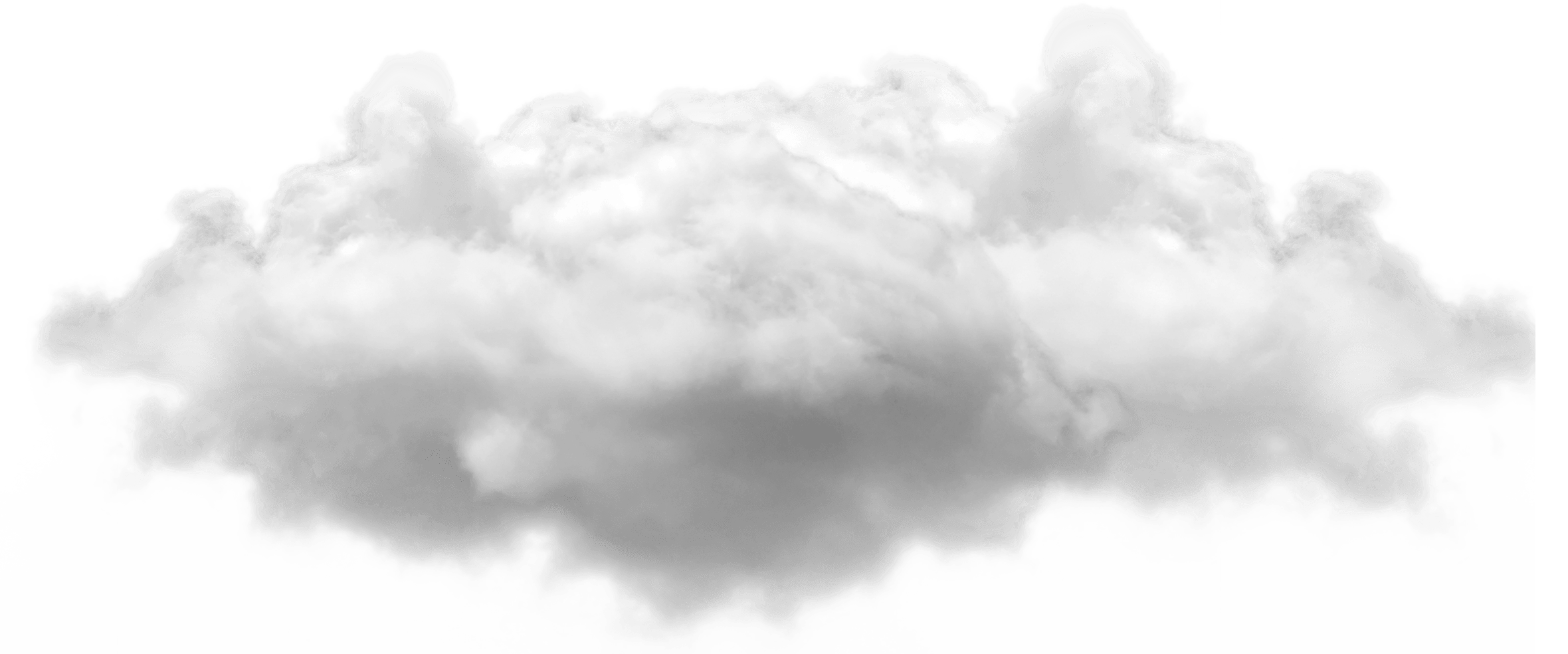 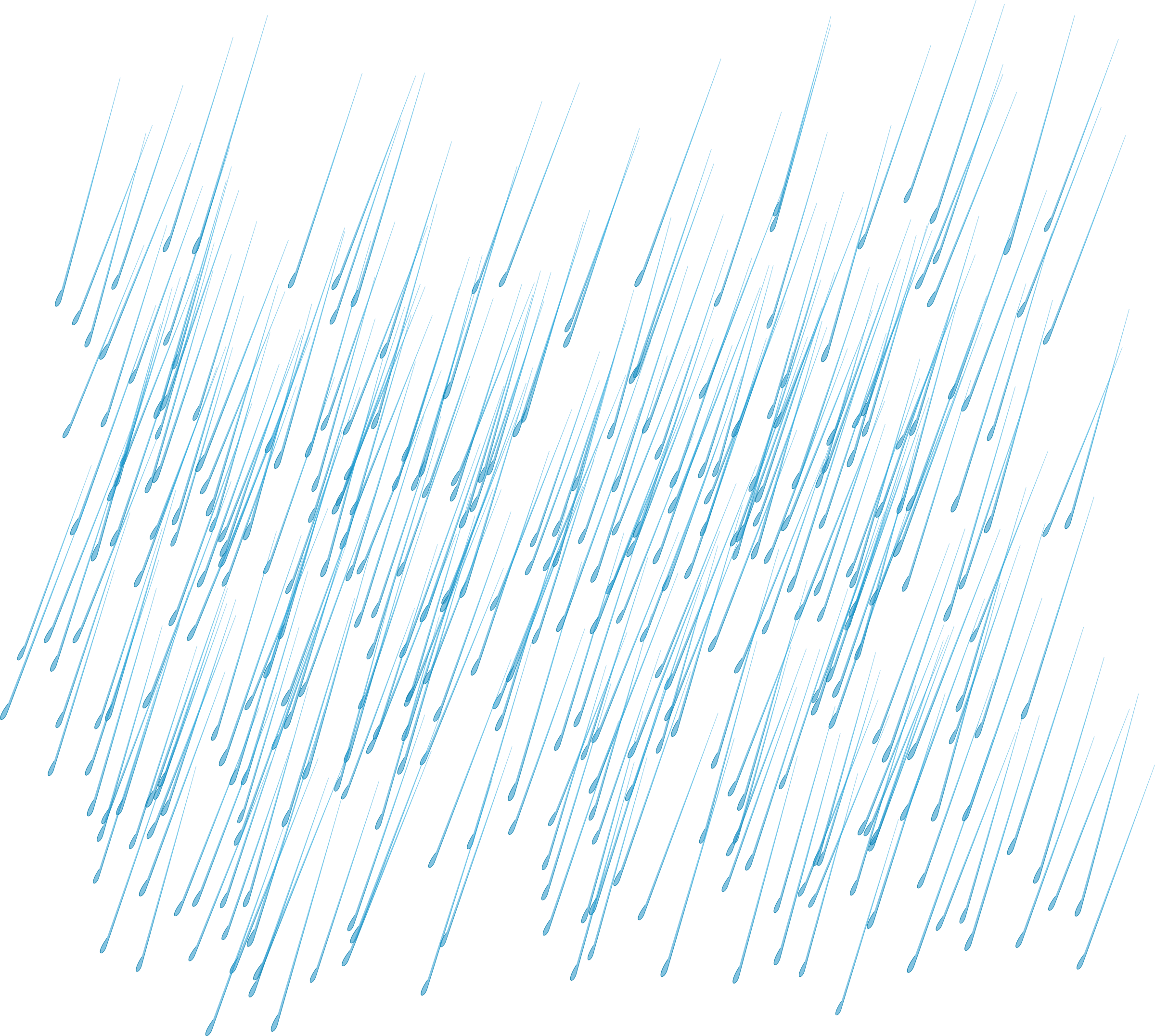 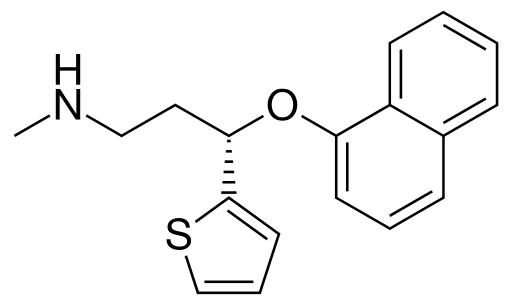 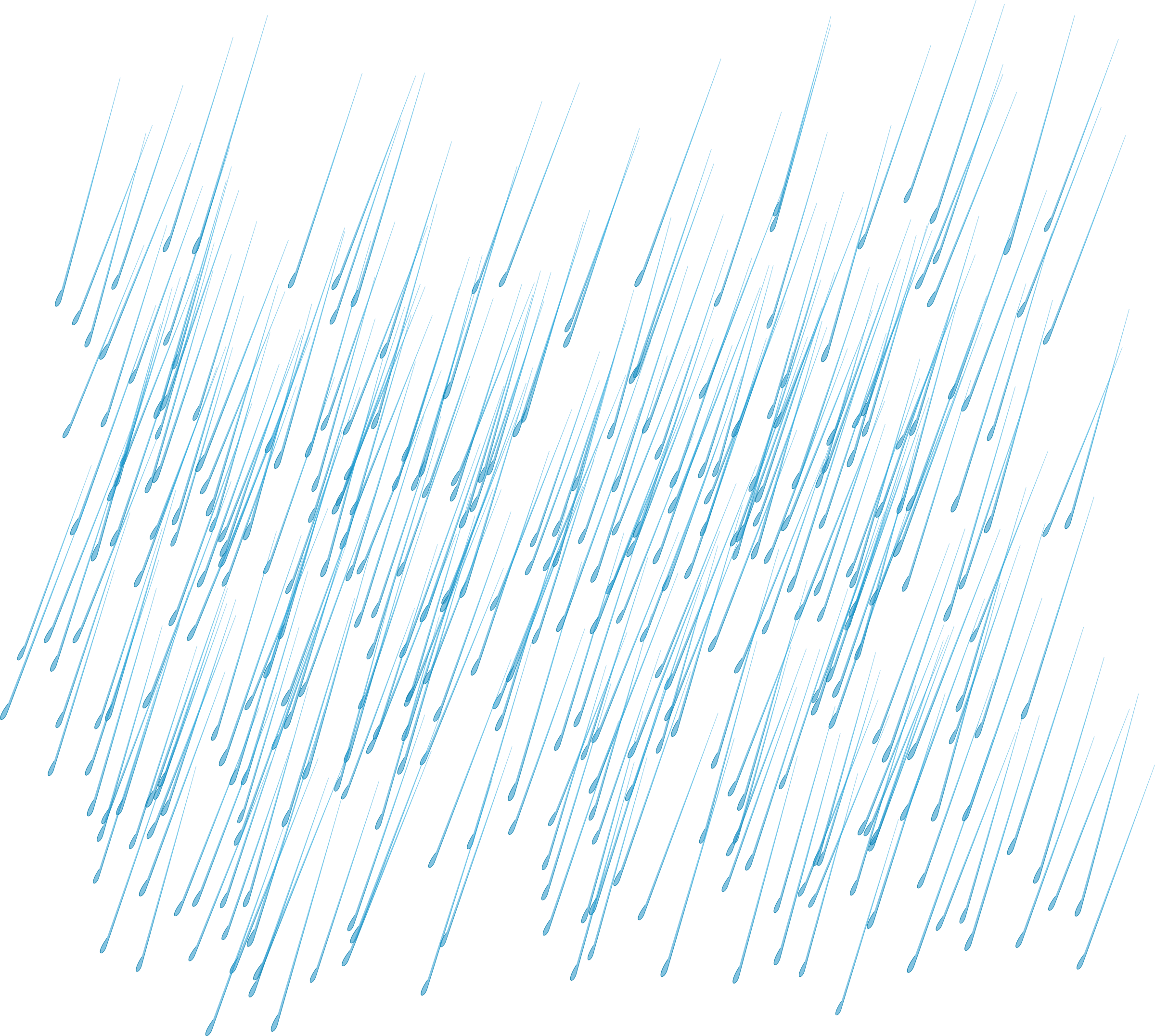 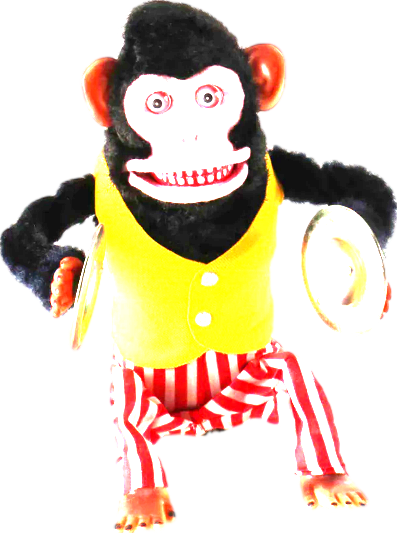 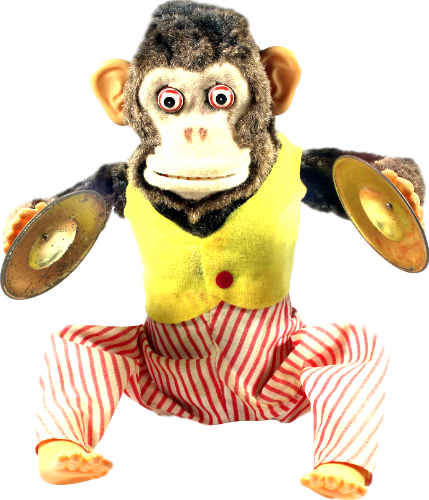 Cymbal duel
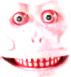 +
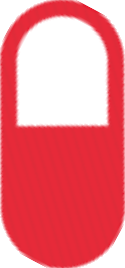 SNRI
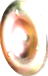 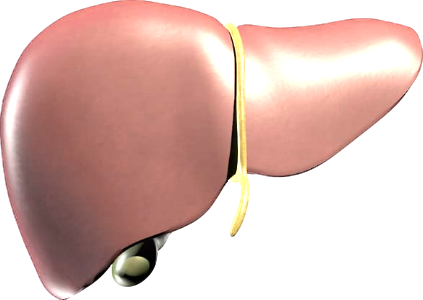 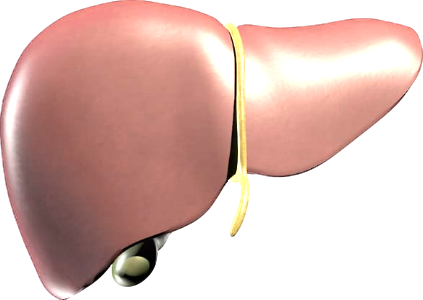 20
30
40
60
mg
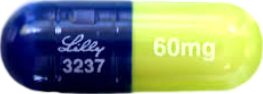 Rare risk of liver damage
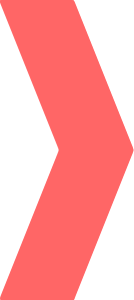 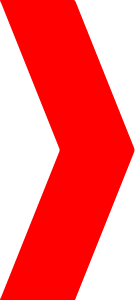 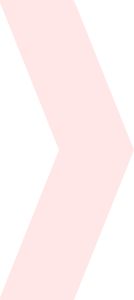 SNRI: Duloxetine
CYP
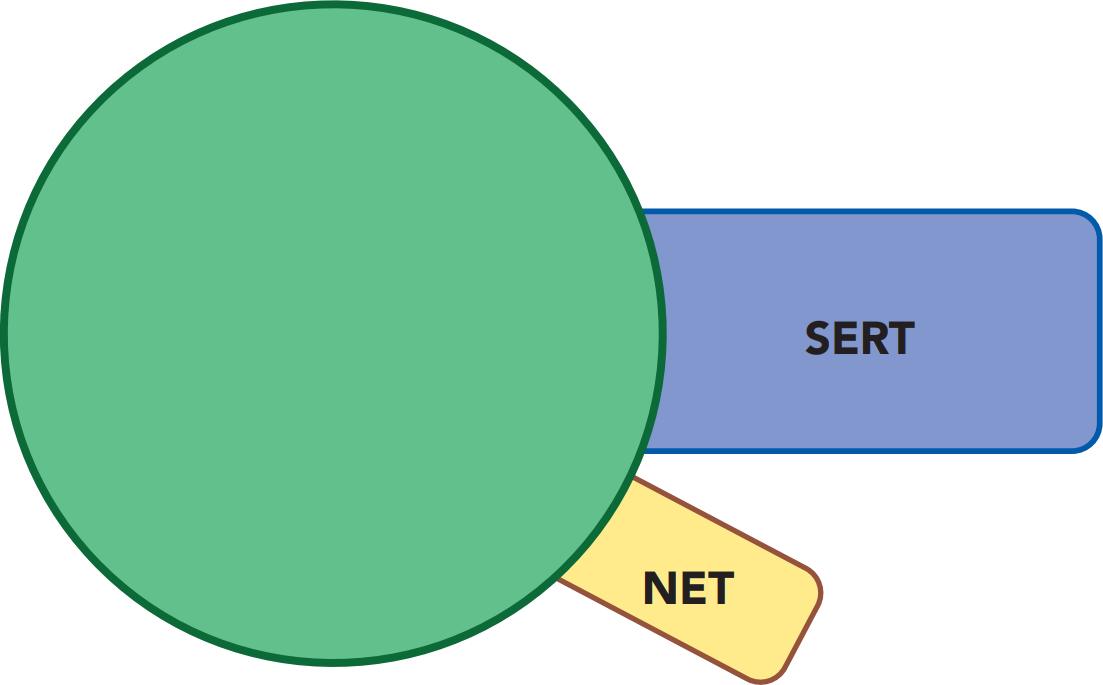 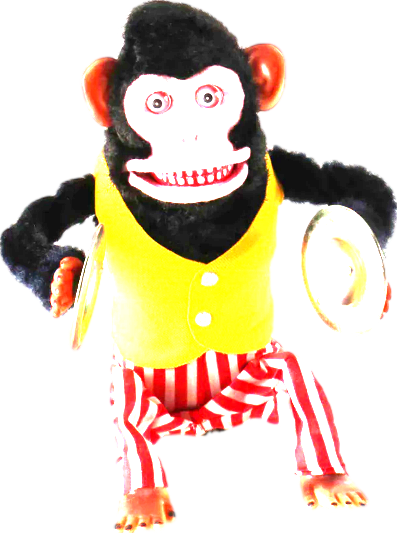 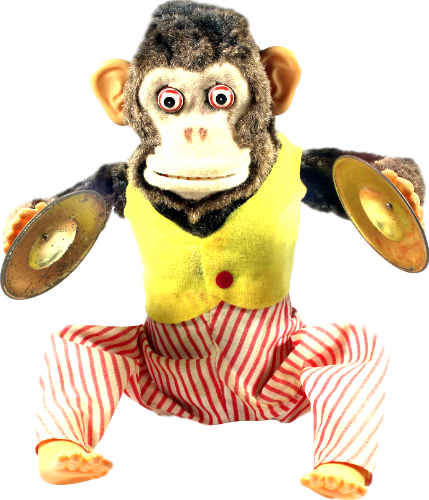 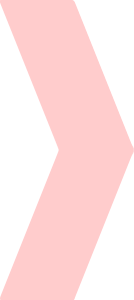 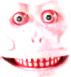 duloxetine
CYMBALTA
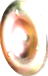 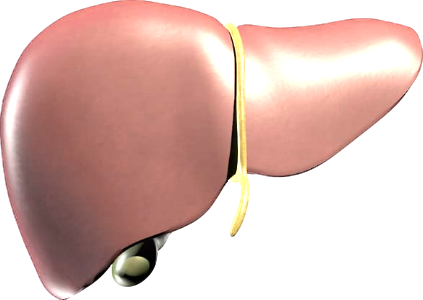 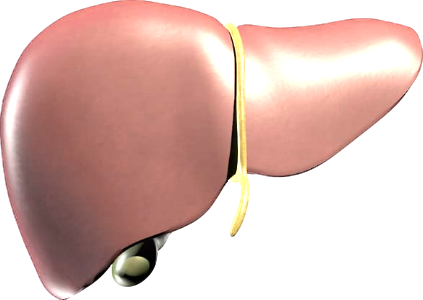 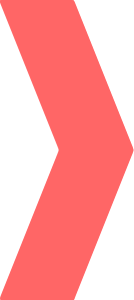 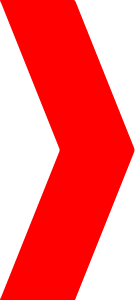 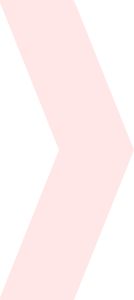 SNRI: Duloxetine
CYP
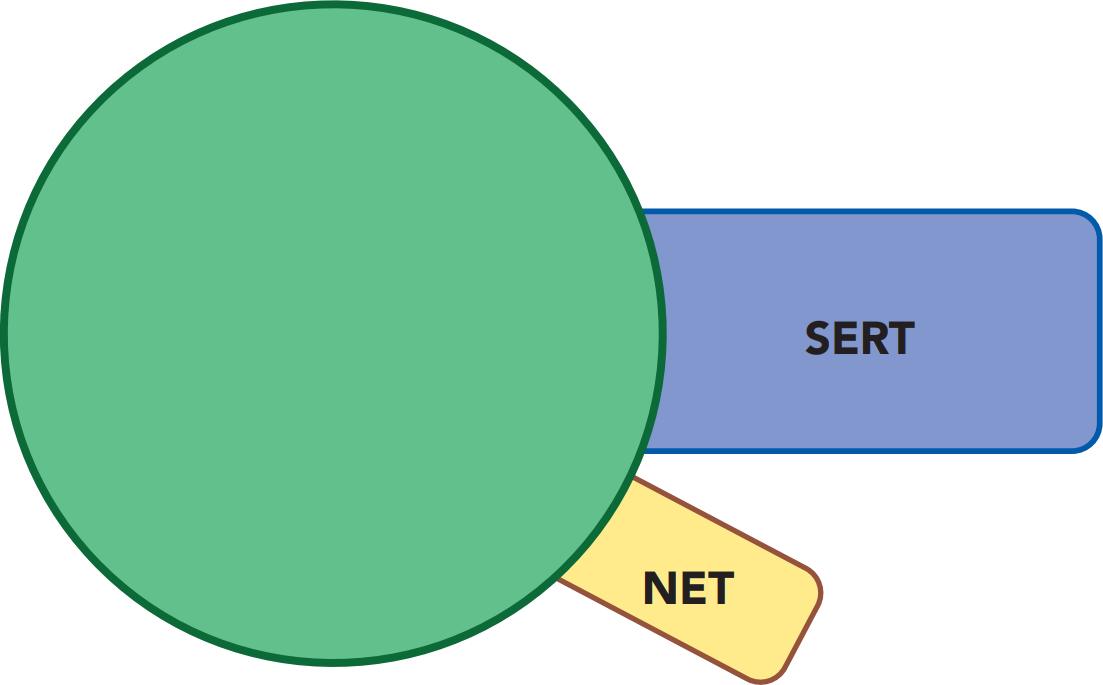 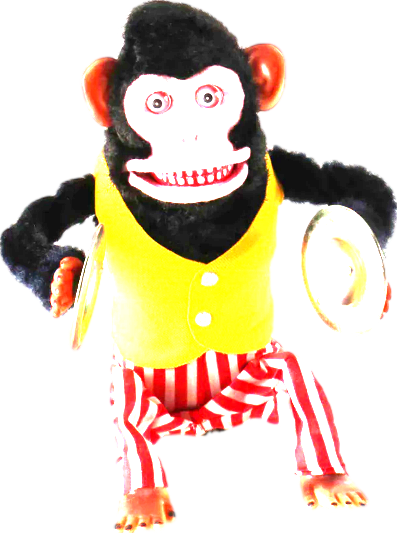 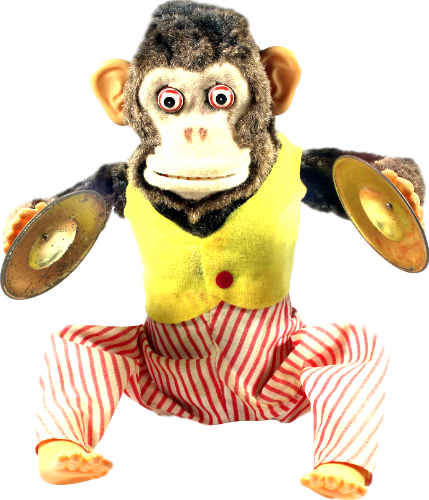 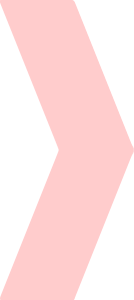 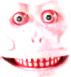 serotonin reuptake inhibitor
duloxetine
CYMBALTA
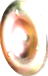 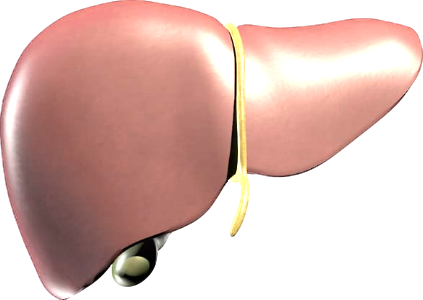 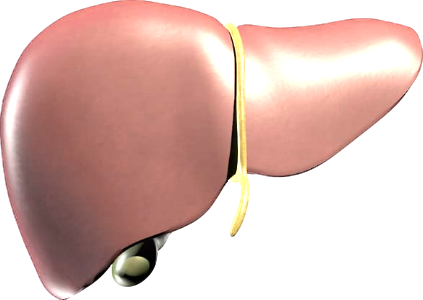 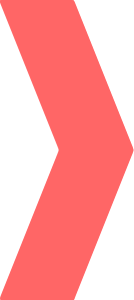 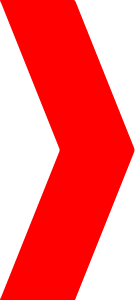 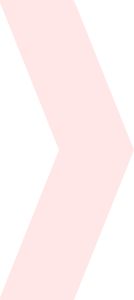 SNRI: Duloxetine
CYP
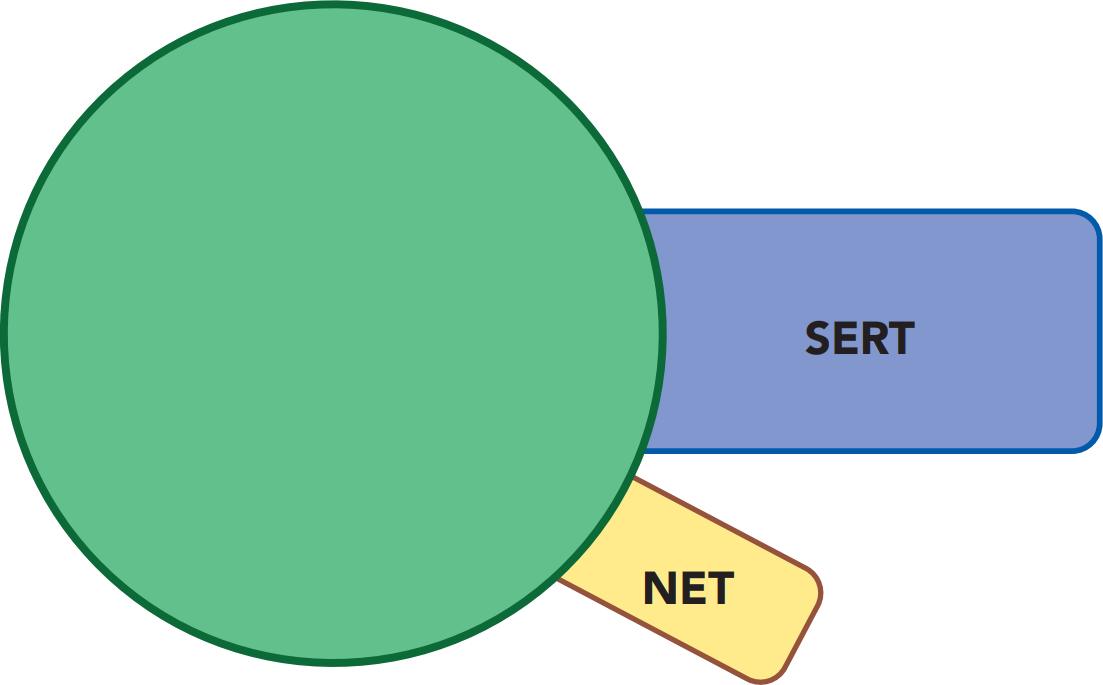 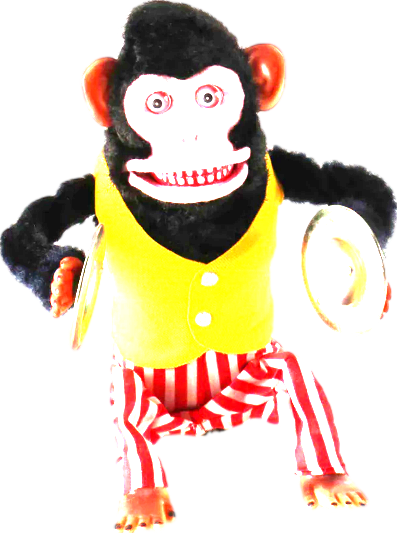 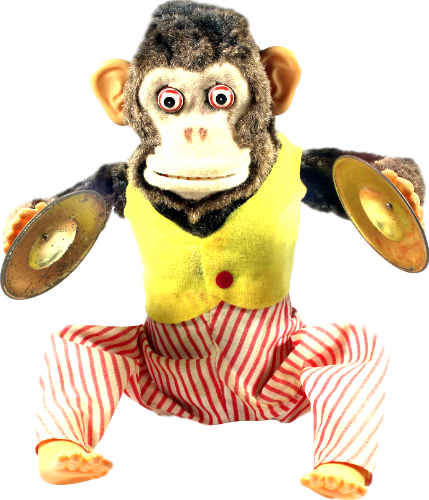 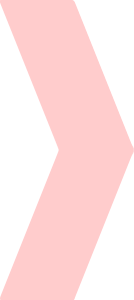 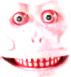 antidepressant and anxiolytic effects, sexual dysfunction
serotonin reuptake inhibitor
duloxetine
CYMBALTA
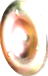 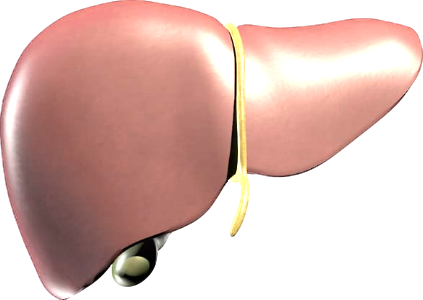 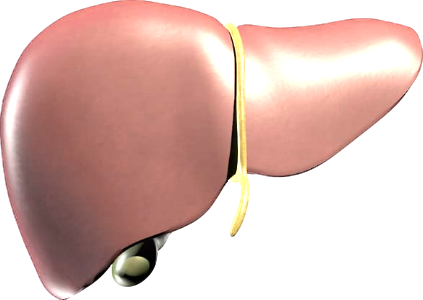 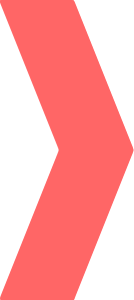 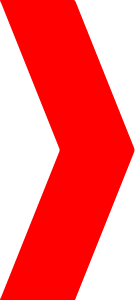 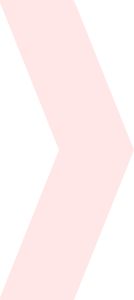 SNRI: Duloxetine
CYP
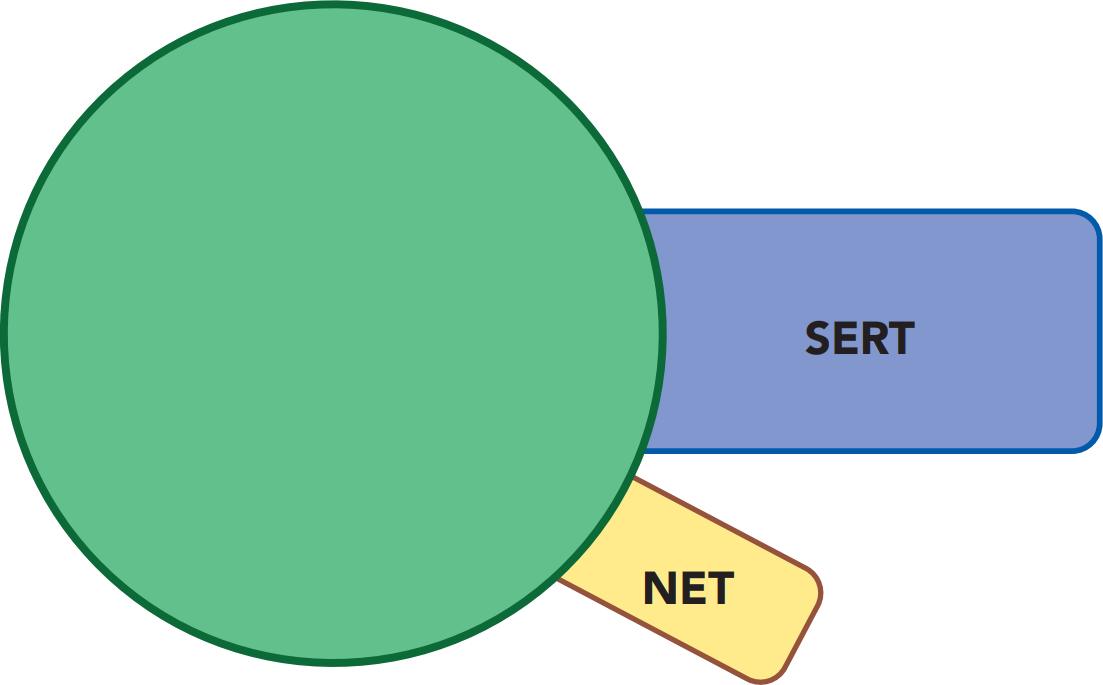 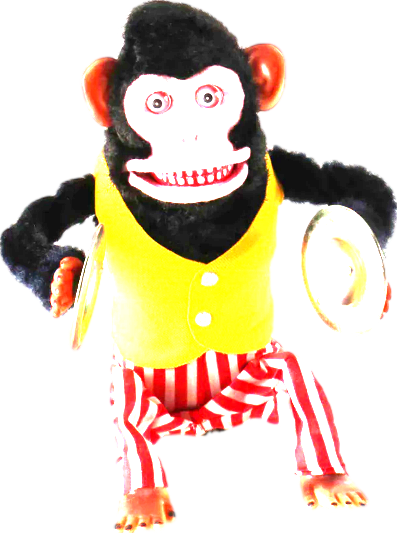 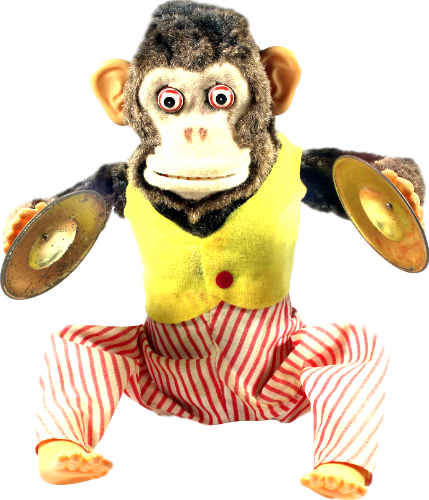 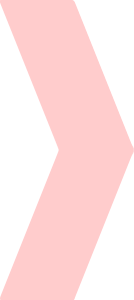 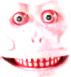 antidepressant and anxiolytic effects, sexual dysfunction
serotonin reuptake inhibitor
duloxetine
CYMBALTA
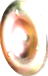 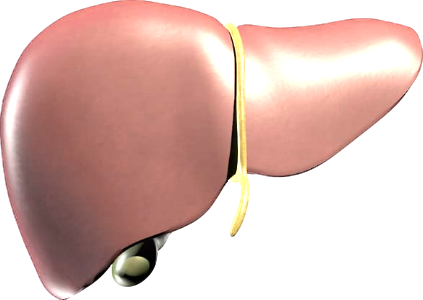 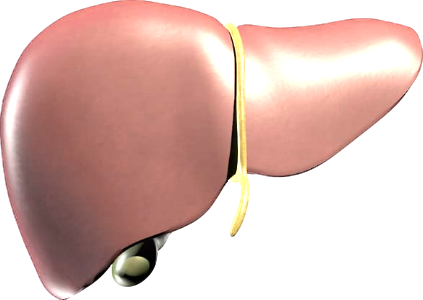 norepinephrine reuptake inhibitor
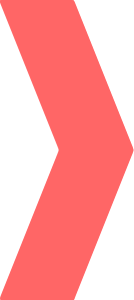 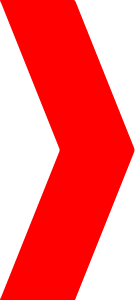 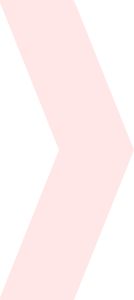 SNRI: Duloxetine
CYP
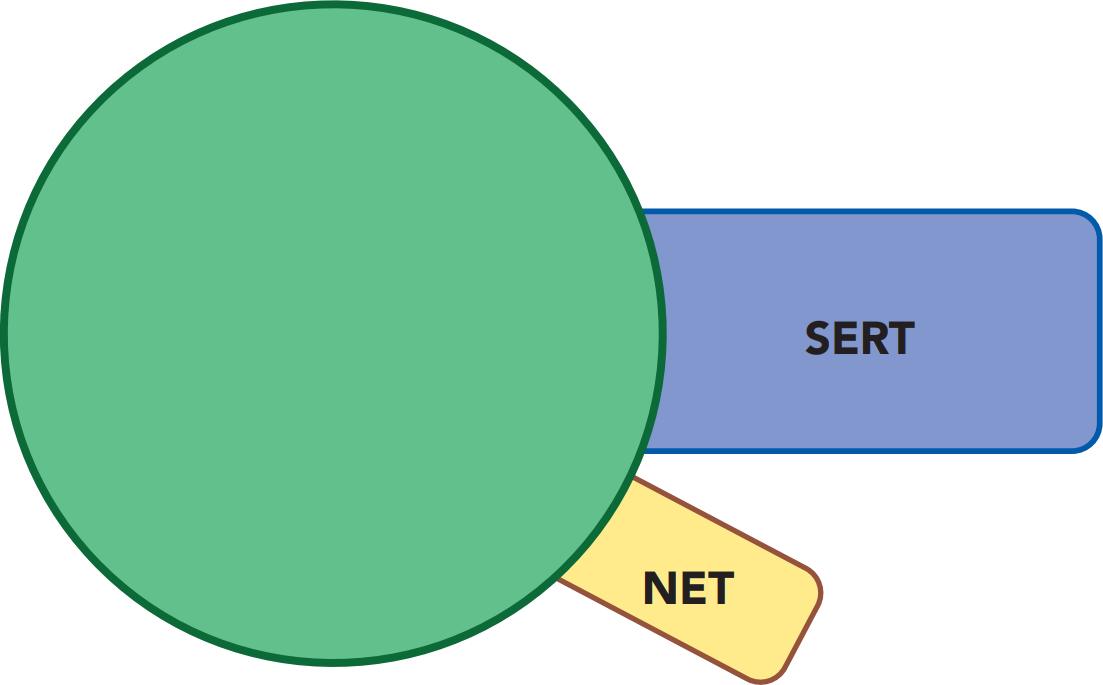 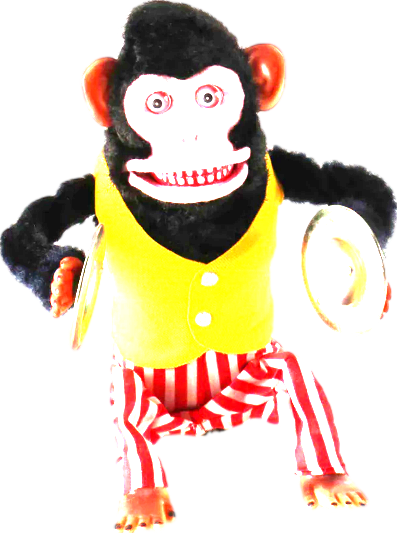 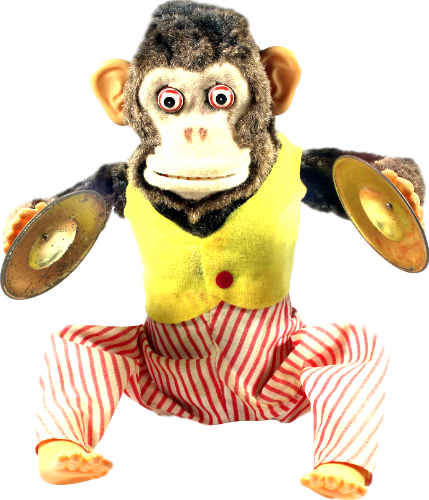 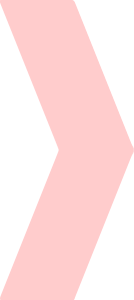 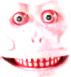 antidepressant and anxiolytic effects, sexual dysfunction
serotonin reuptake inhibitor
duloxetine
CYMBALTA
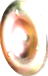 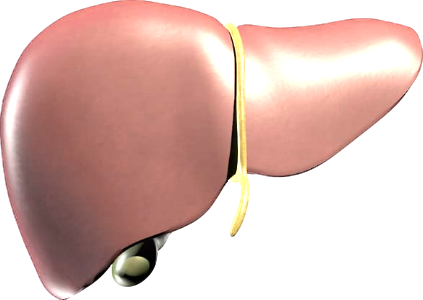 antidepressant and anxiolytic effects, potentially activating, benefits in chronic pain, ameliorates sexual dysfunction
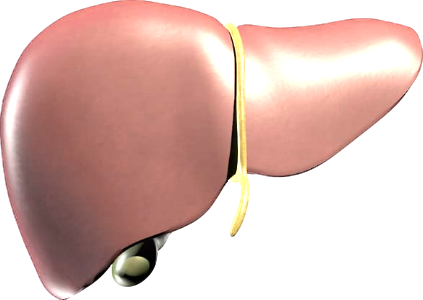 norepinephrine reuptake inhibitor
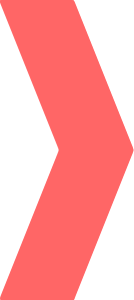 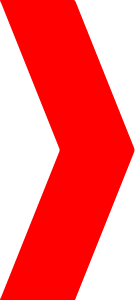 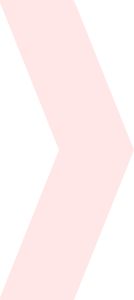 SNRI: Duloxetine
CYP 
inHibitor
(moderate)
CYP
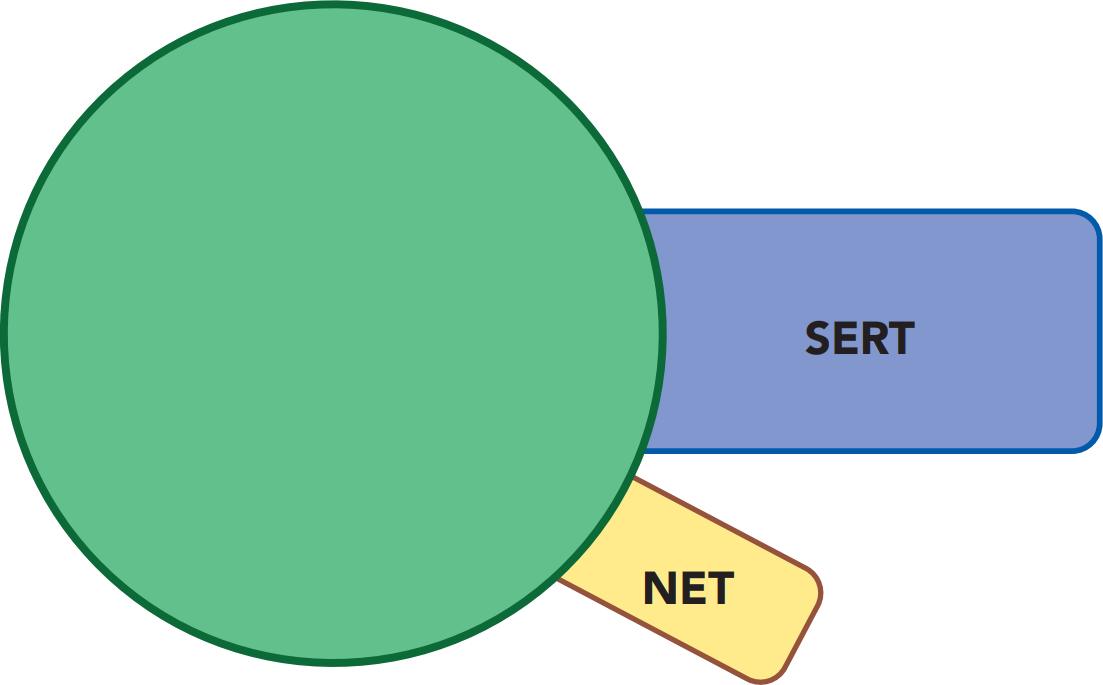 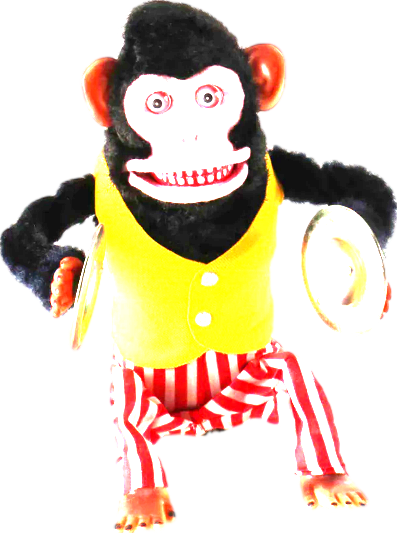 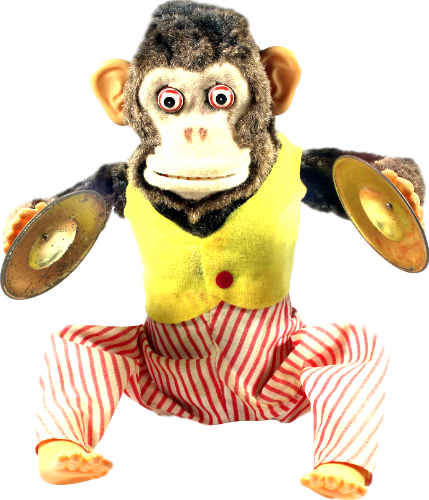 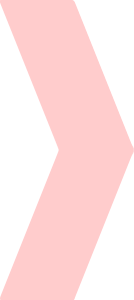 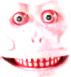 antidepressant and anxiolytic effects, sexual dysfunction
serotonin reuptake inhibitor
duloxetine
CYMBALTA
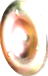 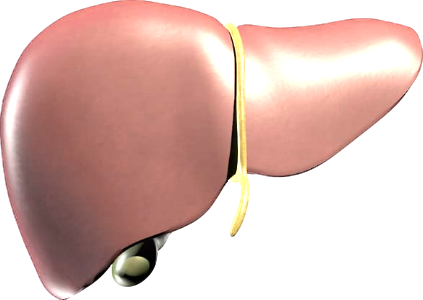 antidepressant and anxiolytic effects, potentially activating, benefits in chronic pain, ameliorates sexual dysfunction
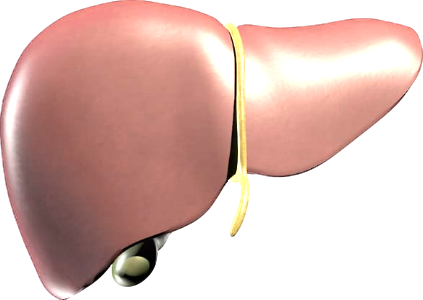 norepinephrine reuptake inhibitor
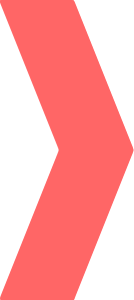 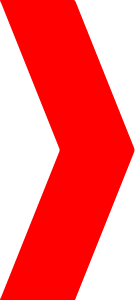 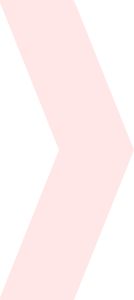 SNRI: Duloxetine
CYP 
inHibitor
(moderate)
CYP
increases levels of CYP2D6 substrates
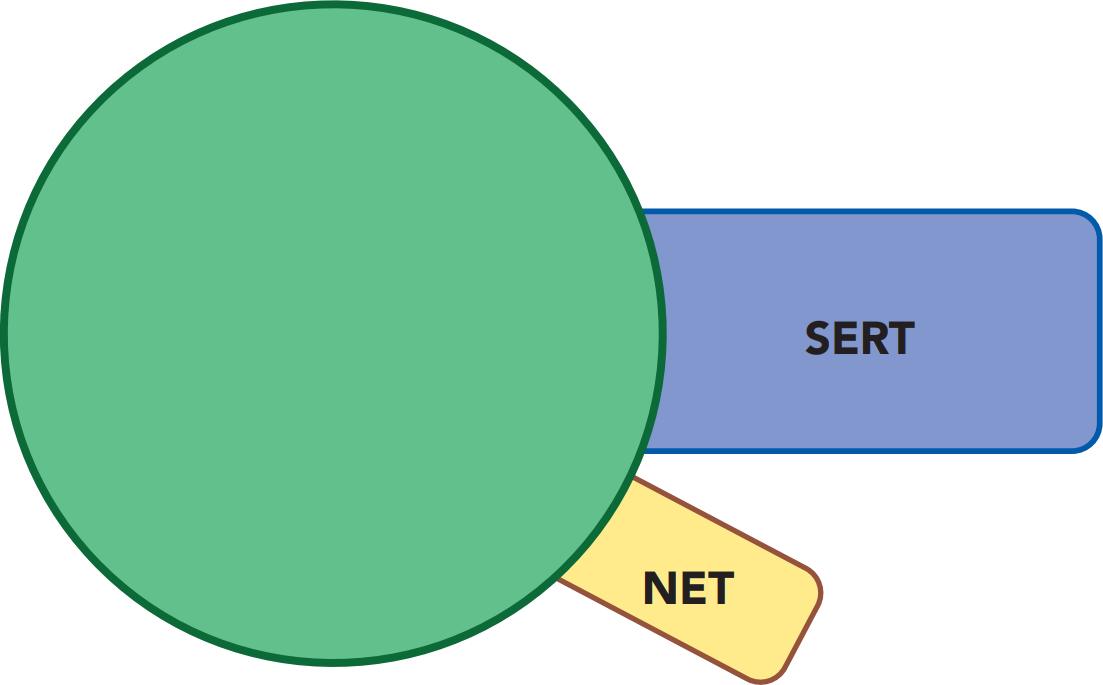 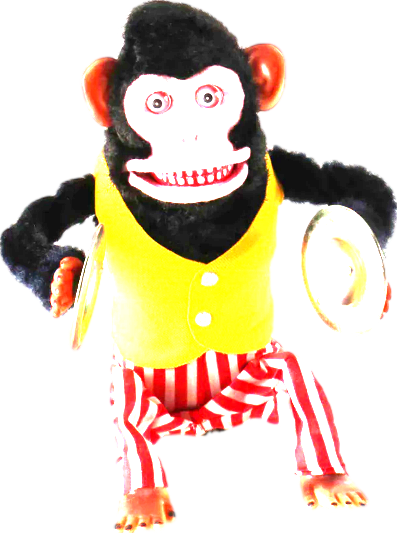 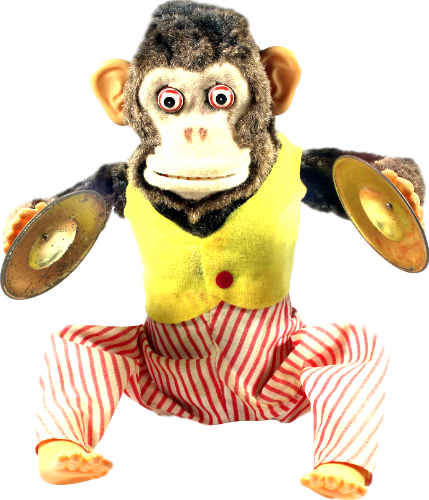 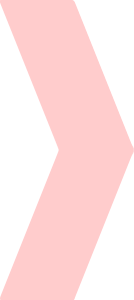 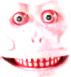 antidepressant and anxiolytic effects, sexual dysfunction
serotonin reuptake inhibitor
duloxetine
CYMBALTA
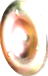 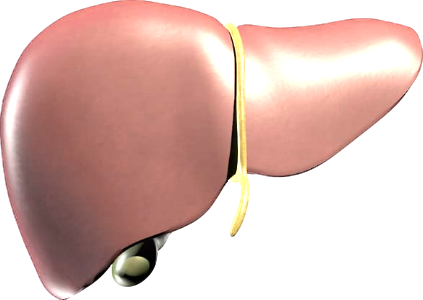 antidepressant and anxiolytic effects, potentially activating, benefits in chronic pain, ameliorates sexual dysfunction
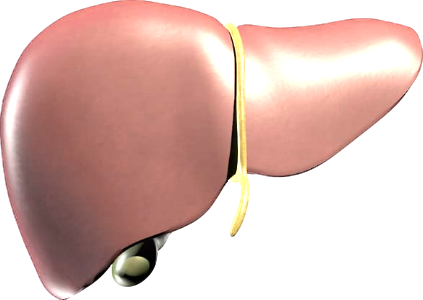 norepinephrine reuptake inhibitor
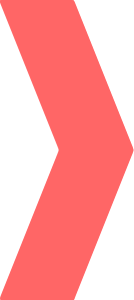 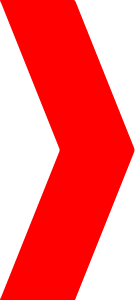 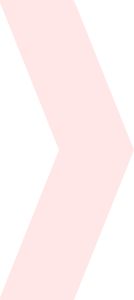 SNRI: Duloxetine
sensitive substrate (CYP1A2, CYP2D6)
CYP 
inHibitor
(moderate)
CYP
increases levels of CYP2D6 substrates
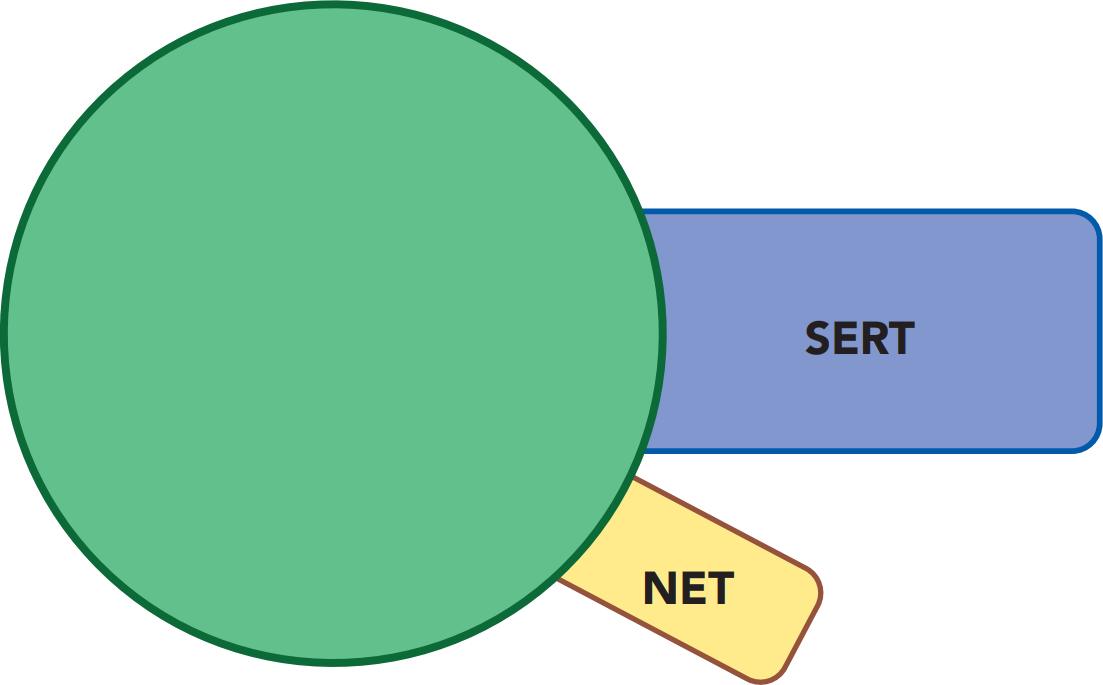 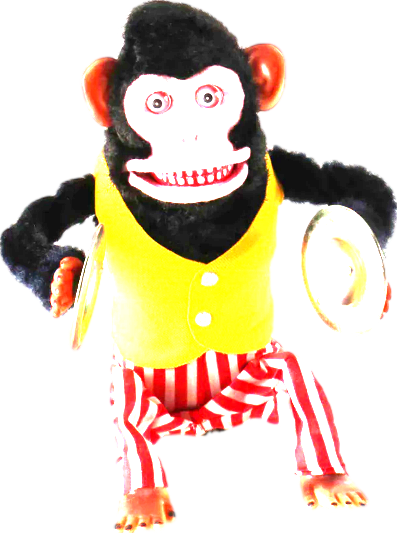 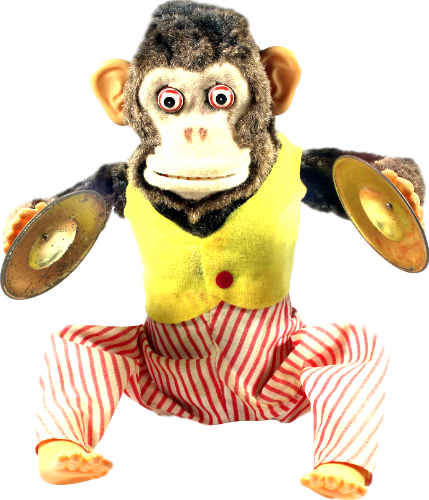 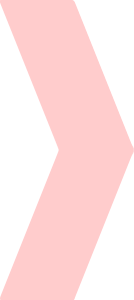 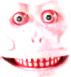 antidepressant and anxiolytic effects, sexual dysfunction
serotonin reuptake inhibitor
duloxetine
CYMBALTA
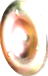 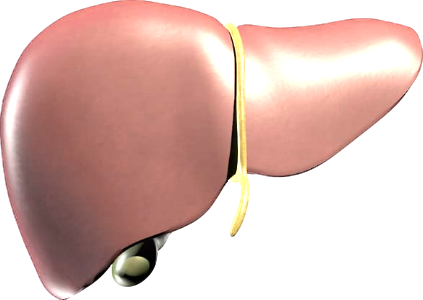 antidepressant and anxiolytic effects, potentially activating, benefits in chronic pain, ameliorates sexual dysfunction
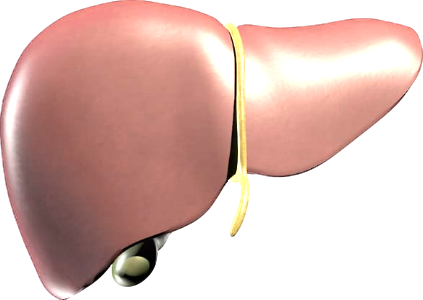 norepinephrine reuptake inhibitor
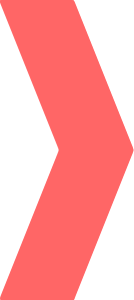 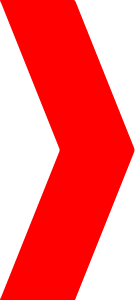 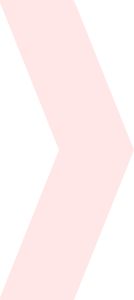 Duloxetine (CYMBALTA)
sensitive substrate (CYP1A2, CYP2D6)
CYP 
inHibitor
(moderate)
CYP
increases levels of CYP2D6 substrates
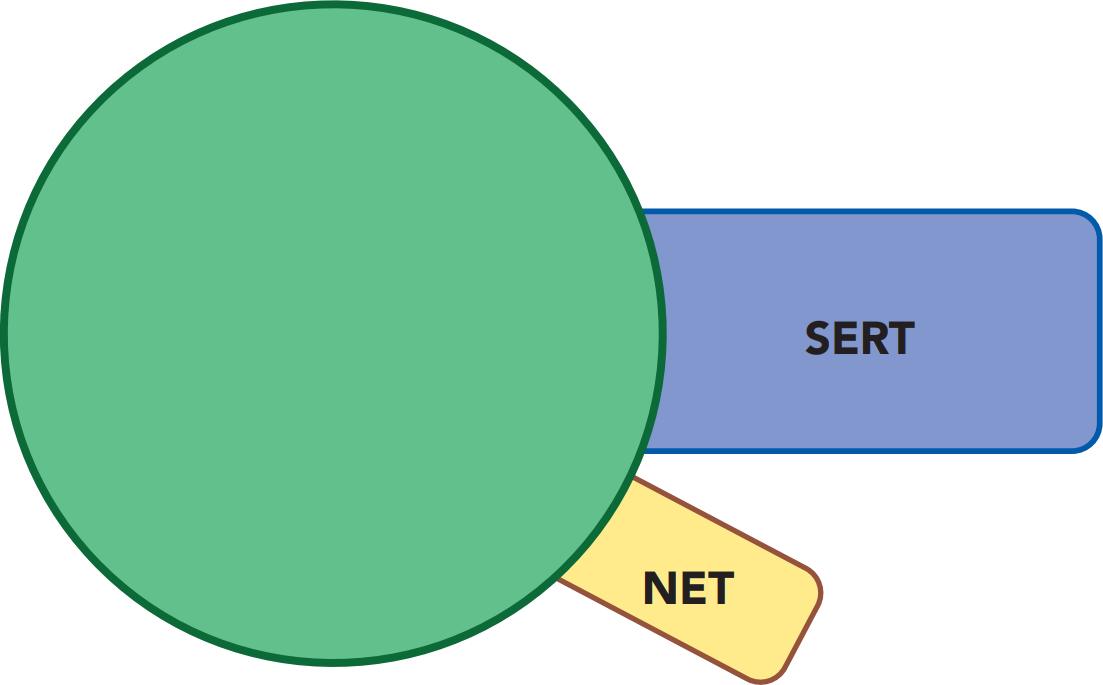 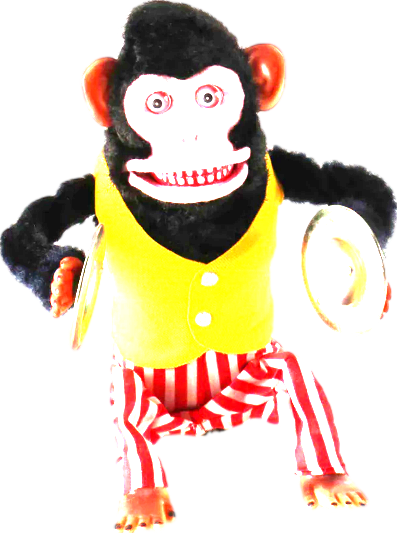 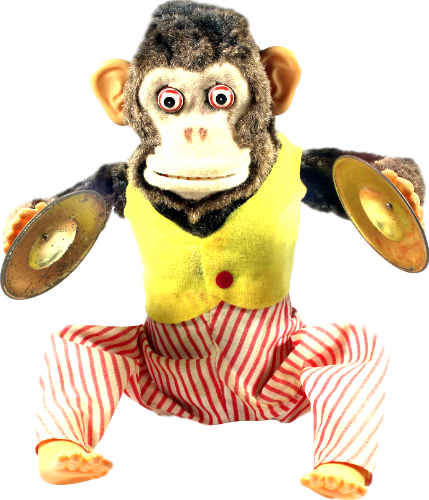 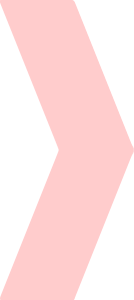 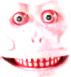 antidepressant and anxiolytic effects, sexual dysfunction
serotonin reuptake inhibitor
duloxetine
CYMBALTA
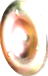 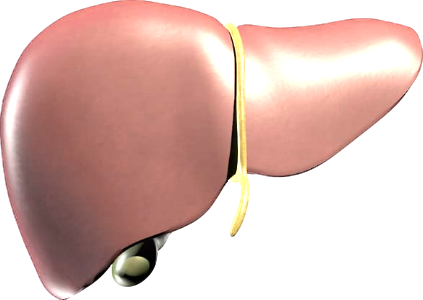 antidepressant and anxiolytic effects, potentially activating, benefits in chronic pain, ameliorates sexual dysfunction
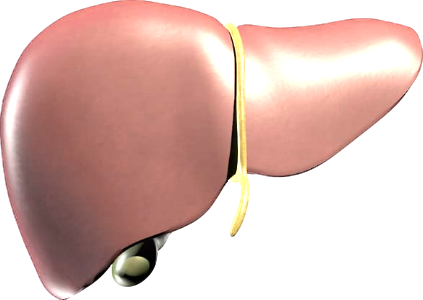 norepinephrine reuptake inhibitor
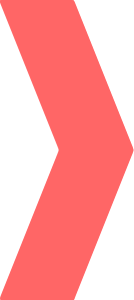 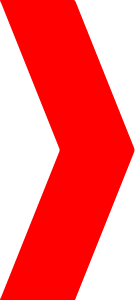 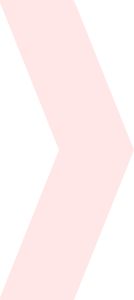 Duloxetine (CYMBALTA)
Serotonin withdrawal less of an issue than with venlafaxine
sensitive substrate (CYP1A2, CYP2D6)
CYP 
inHibitor
(moderate)
CYP
increases levels of CYP2D6 substrates
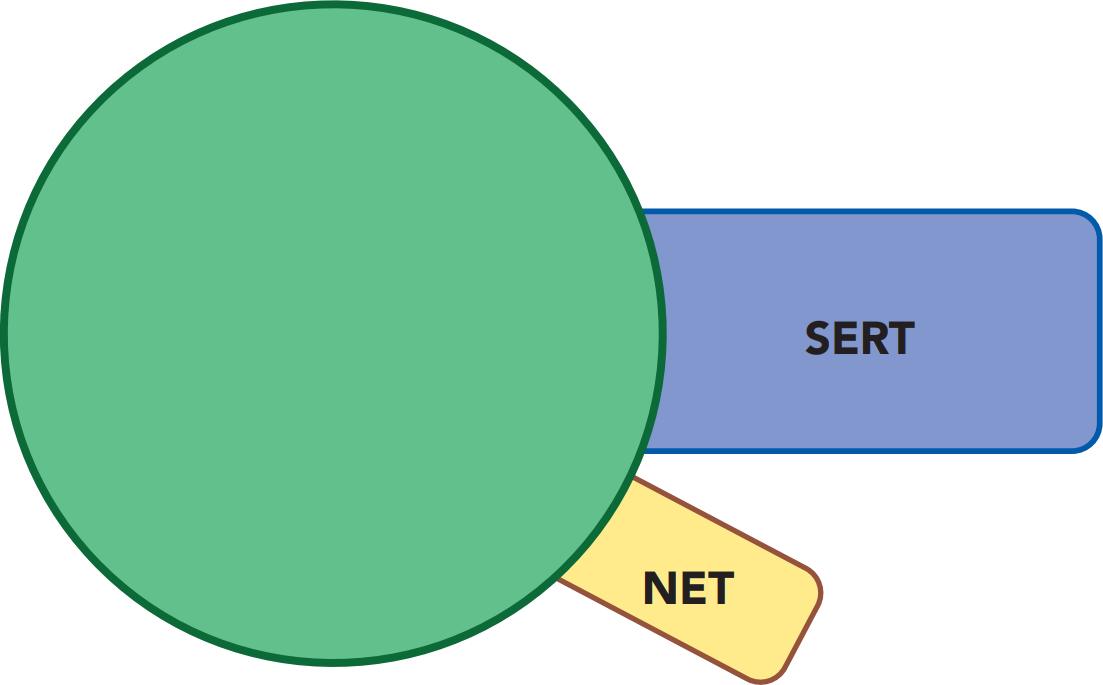 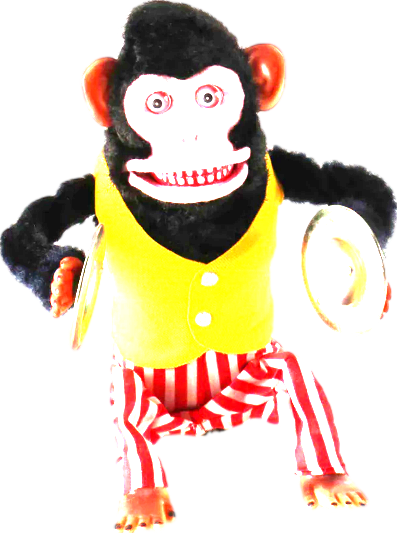 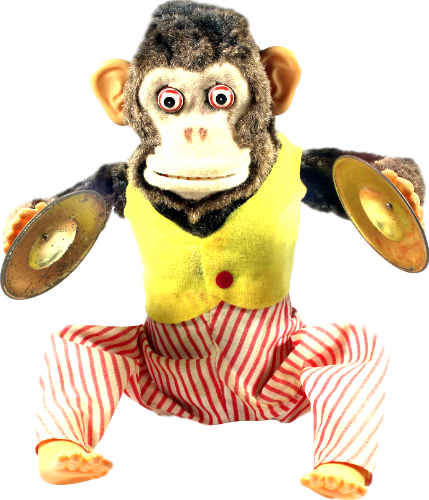 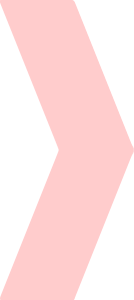 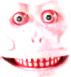 antidepressant and anxiolytic effects, sexual dysfunction
serotonin reuptake inhibitor
duloxetine
CYMBALTA
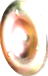 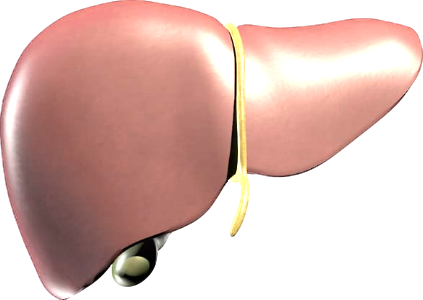 antidepressant and anxiolytic effects, potentially activating, benefits in chronic pain, ameliorates sexual dysfunction
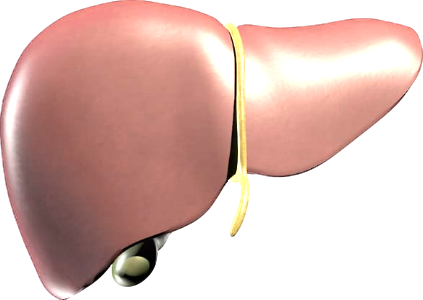 norepinephrine reuptake inhibitor
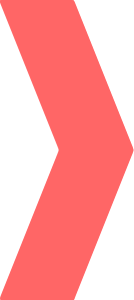 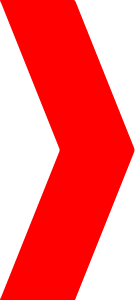 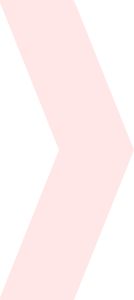 Duloxetine (CYMBALTA)
Serotonin withdrawal less of an issue than with venlafaxine
Lower incidence of BP elevation than venlafaxine
sensitive substrate (CYP1A2, CYP2D6)
CYP 
inHibitor
(moderate)
CYP
increases levels of CYP2D6 substrates
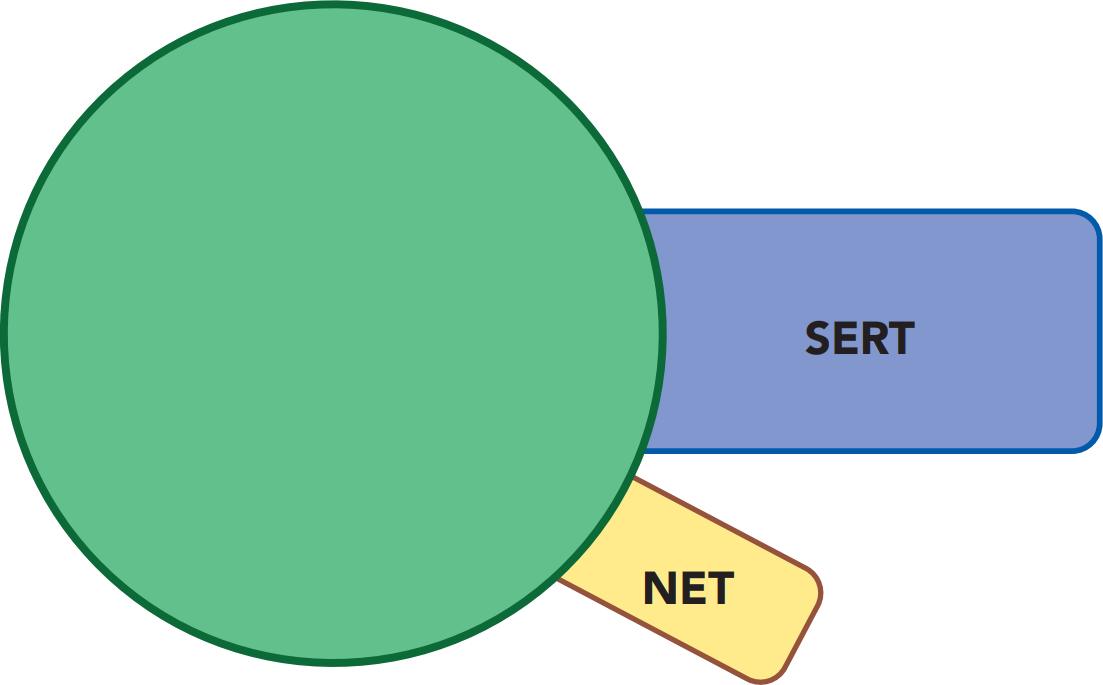 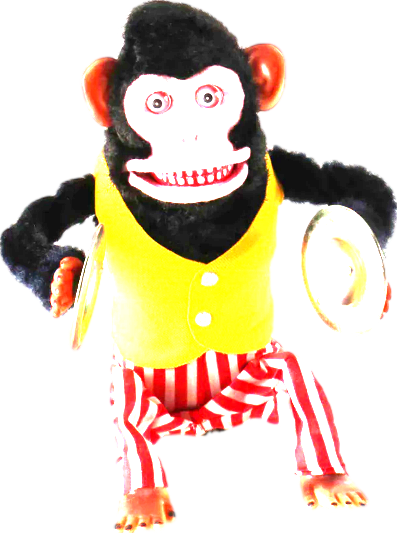 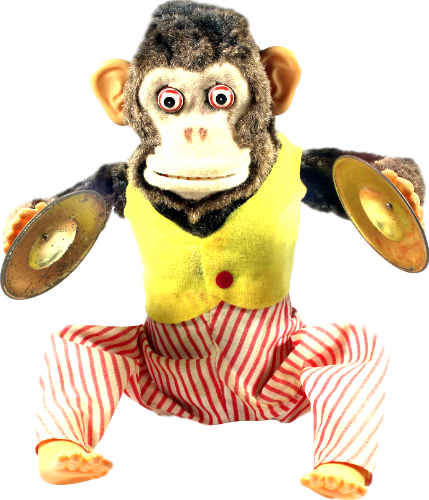 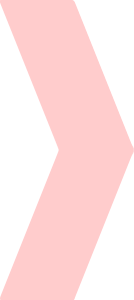 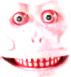 antidepressant and anxiolytic effects, sexual dysfunction
serotonin reuptake inhibitor
duloxetine
CYMBALTA
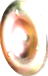 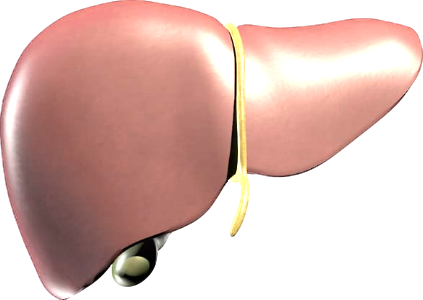 antidepressant and anxiolytic effects, potentially activating, benefits in chronic pain, ameliorates sexual dysfunction
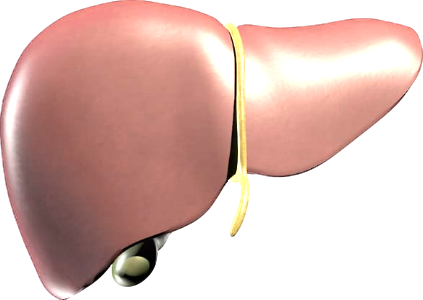 norepinephrine reuptake inhibitor
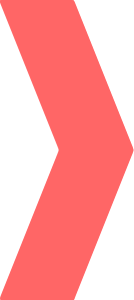 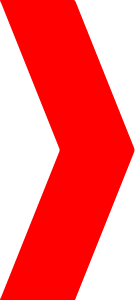 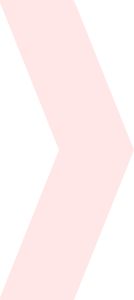 Duloxetine (CYMBALTA)
Serotonin withdrawal less of an issue than with venlafaxine
Lower incidence of BP elevation than venlafaxine
Liver toxicity is a potential rare idiosyncratic reaction
sensitive substrate (CYP1A2, CYP2D6)
CYP 
inHibitor
(moderate)
CYP
increases levels of CYP2D6 substrates
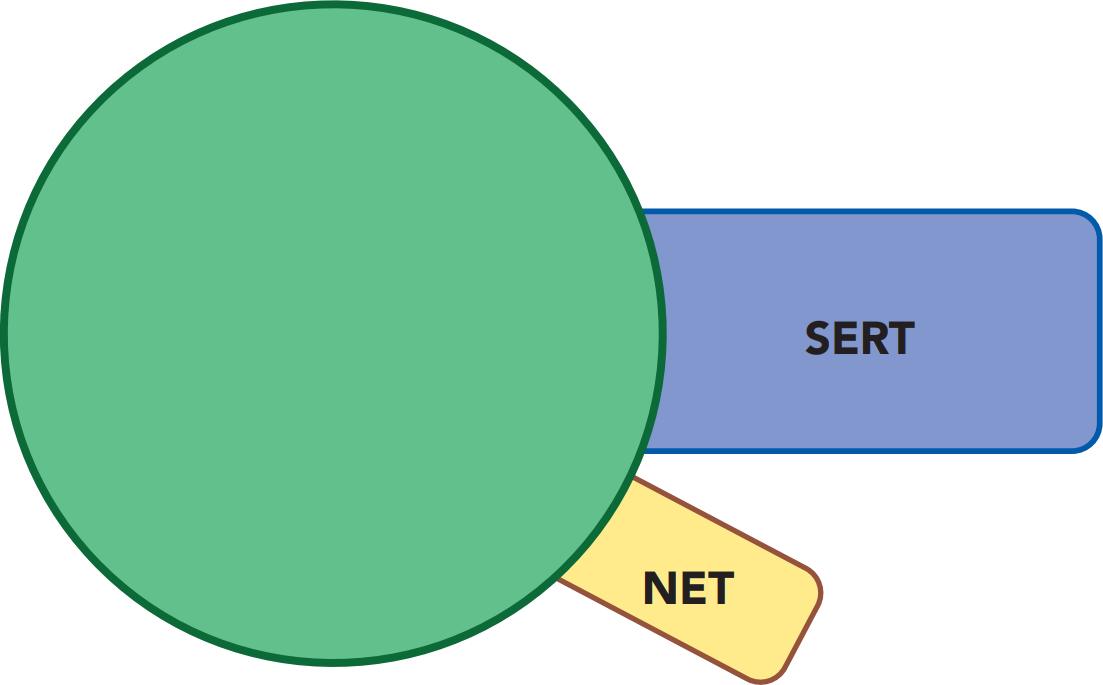 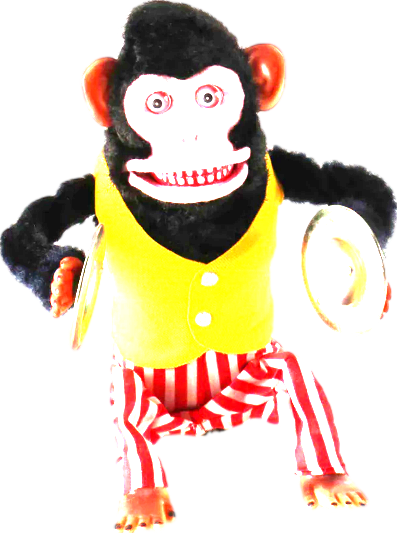 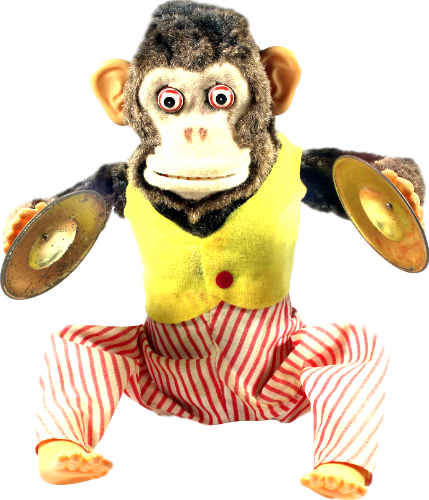 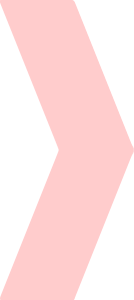 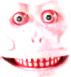 antidepressant and anxiolytic effects, sexual dysfunction
serotonin reuptake inhibitor
duloxetine
CYMBALTA
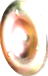 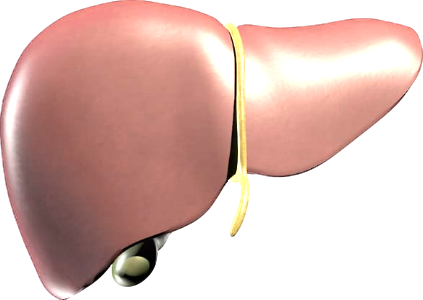 antidepressant and anxiolytic effects, potentially activating, benefits in chronic pain, ameliorates sexual dysfunction
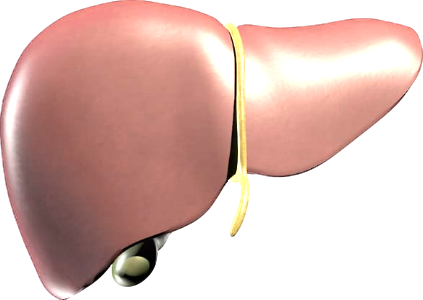 norepinephrine reuptake inhibitor
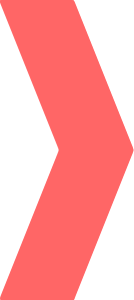 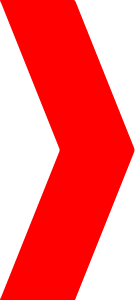 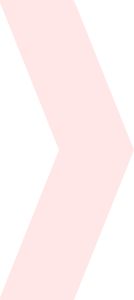 Duloxetine (CYMBALTA)
Serotonin withdrawal less of an issue than with venlafaxine
Lower incidence of BP elevation than venlafaxine
Liver toxicity is a potential rare idiosyncratic reaction
More drug-drug interactions than venlafaxine
sensitive substrate (CYP1A2, CYP2D6)
CYP 
inHibitor
(moderate)
CYP
increases levels of CYP2D6 substrates
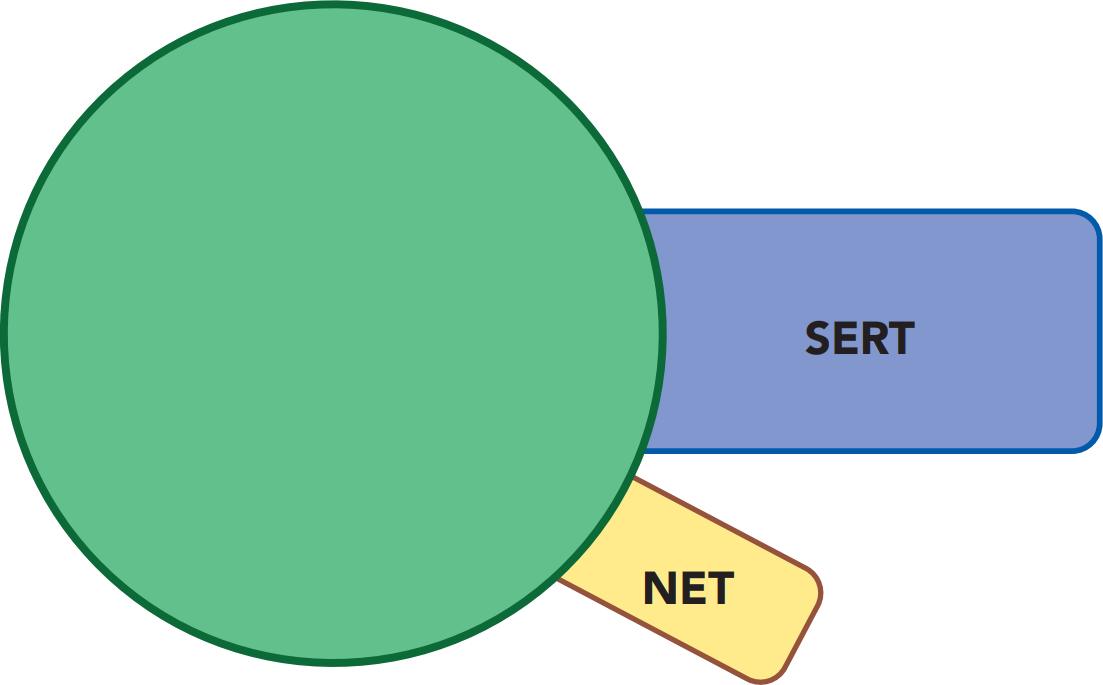 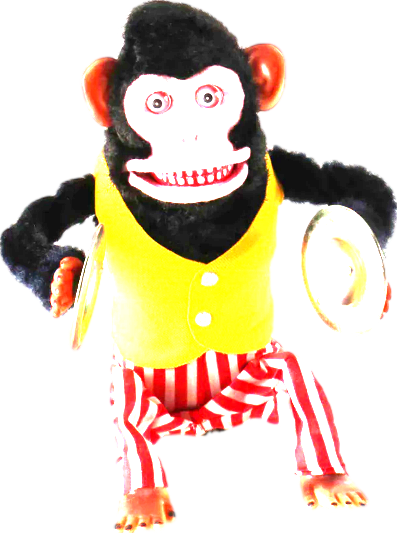 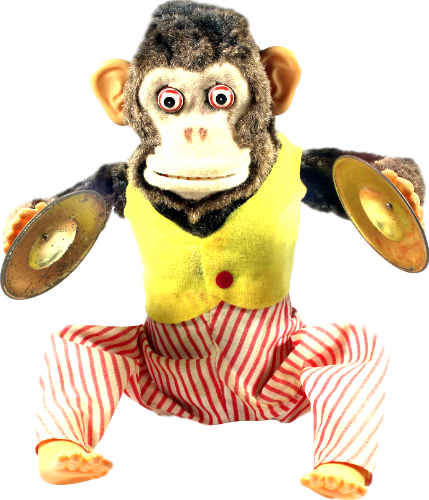 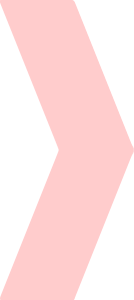 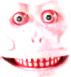 antidepressant and anxiolytic effects, sexual dysfunction
serotonin reuptake inhibitor
duloxetine
CYMBALTA
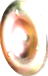 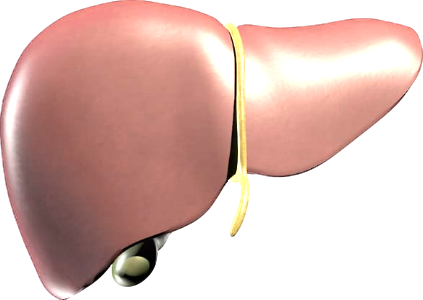 antidepressant and anxiolytic effects, potentially activating, benefits in chronic pain, ameliorates sexual dysfunction
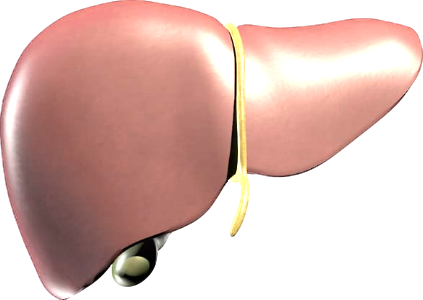 norepinephrine reuptake inhibitor
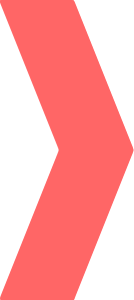 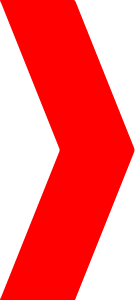 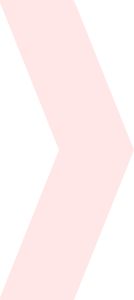 Duloxetine (CYMBALTA)
Serotonin withdrawal less of an issue than with venlafaxine
Lower incidence of BP elevation than venlafaxine
Liver toxicity is a potential rare idiosyncratic reaction
More drug-drug interactions than venlafaxine
Basically a toss-up between duloxetine and venlafaxine XR as a first-line SNRI
sensitive substrate (CYP1A2, CYP2D6)
CYP 
inHibitor
(moderate)
CYP
increases levels of CYP2D6 substrates
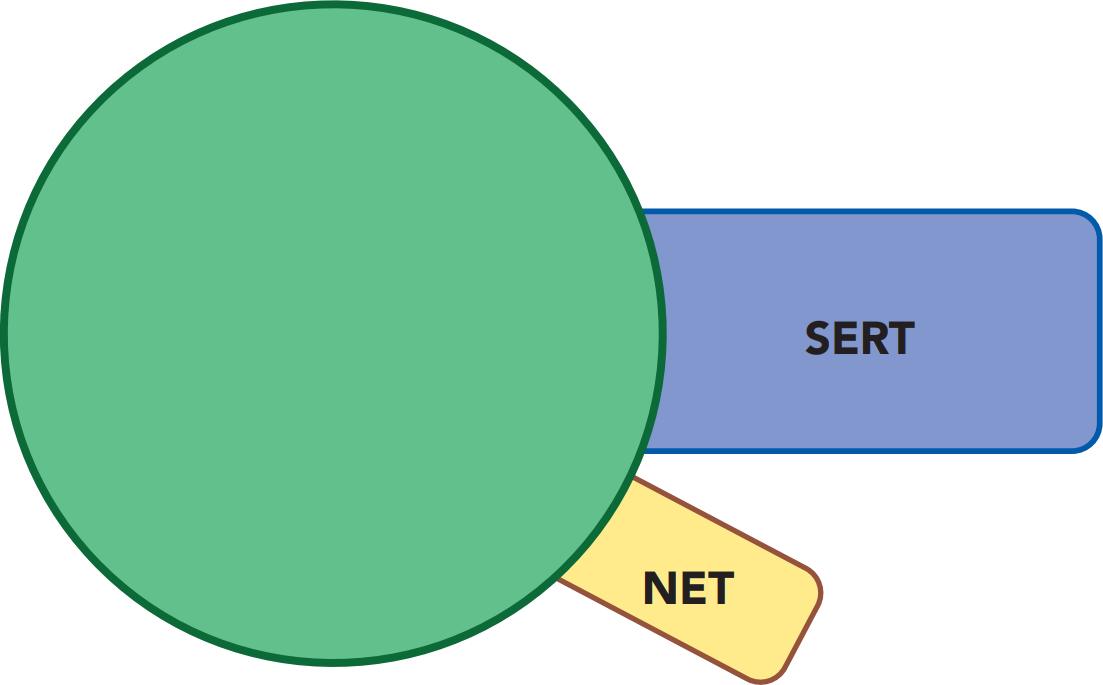 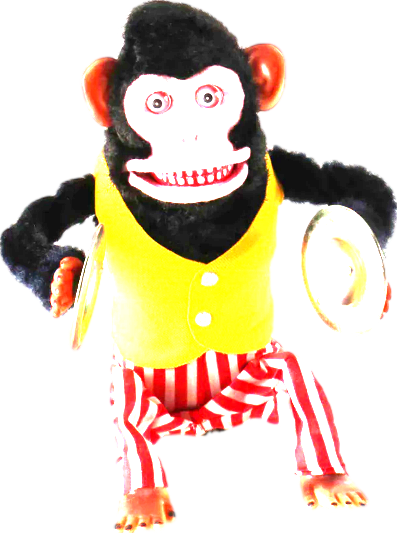 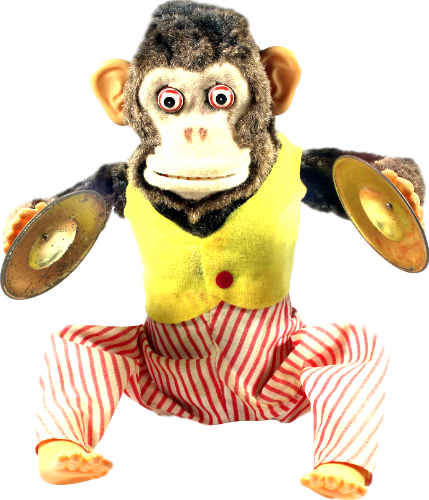 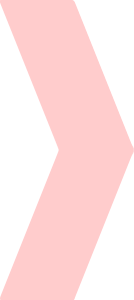 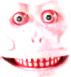 antidepressant and anxiolytic effects, sexual dysfunction
serotonin reuptake inhibitor
duloxetine
CYMBALTA
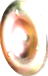 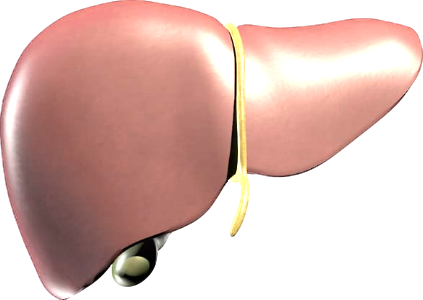 antidepressant and anxiolytic effects, potentially activating, benefits in chronic pain, ameliorates sexual dysfunction
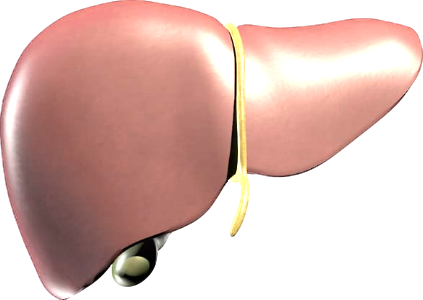 norepinephrine reuptake inhibitor
SSRIs
escitalopram
citalopram
fluoxetine
sertraline
paroxetine
fluvoxamine

SNRIs
venlafaxine
desvenlafaxine
duloxetine
SSRIs
escitalopram
citalopram
fluoxetine
sertraline
paroxetine
fluvoxamine

SNRIs
venlafaxine
desvenlafaxine
duloxetine
levomilnacipran
Levomilnacipran (FETZIMA)  
LEE voe mil NA si pran  / fet ZEE ma
“Leave Milhouse with a Zima Fetish”
2013
$394–$484
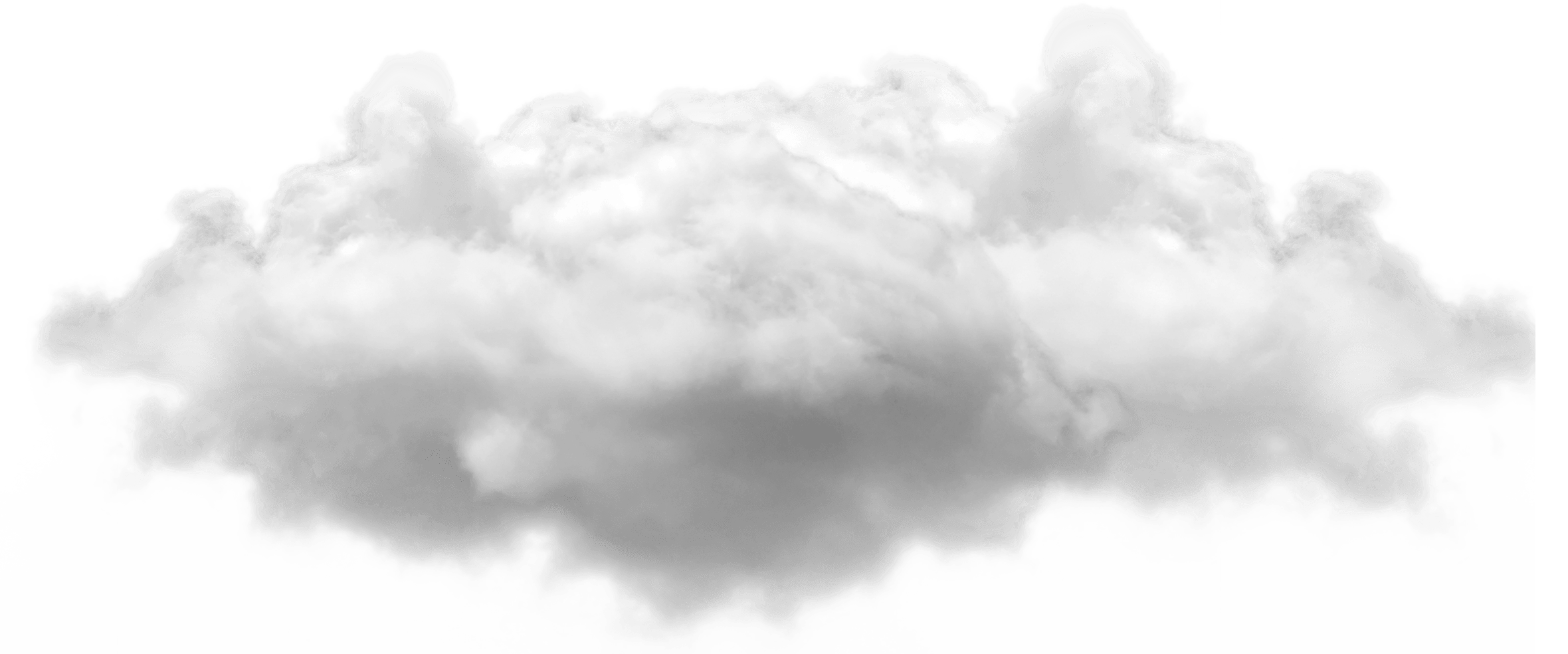 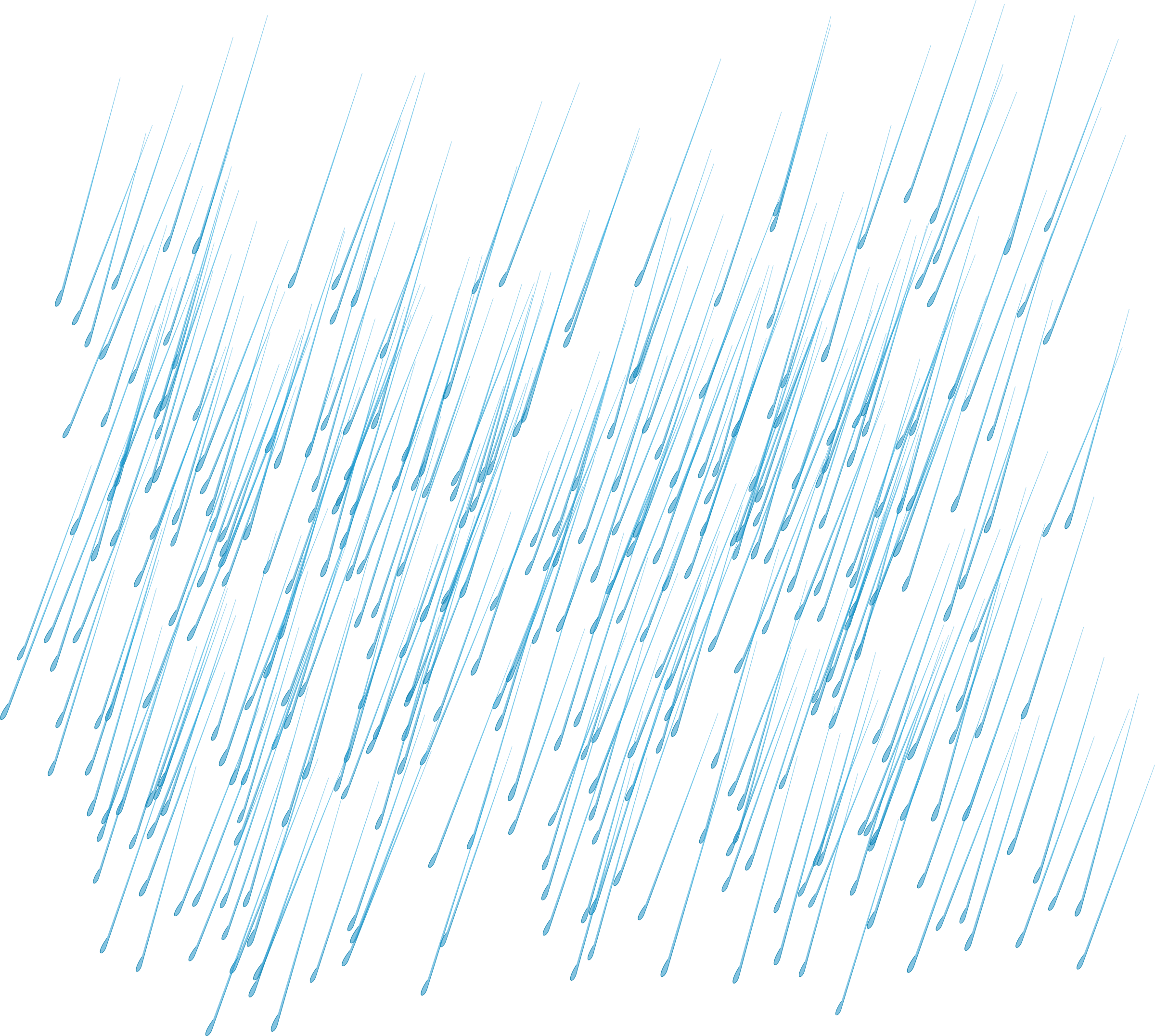 Now that’s stimulating!
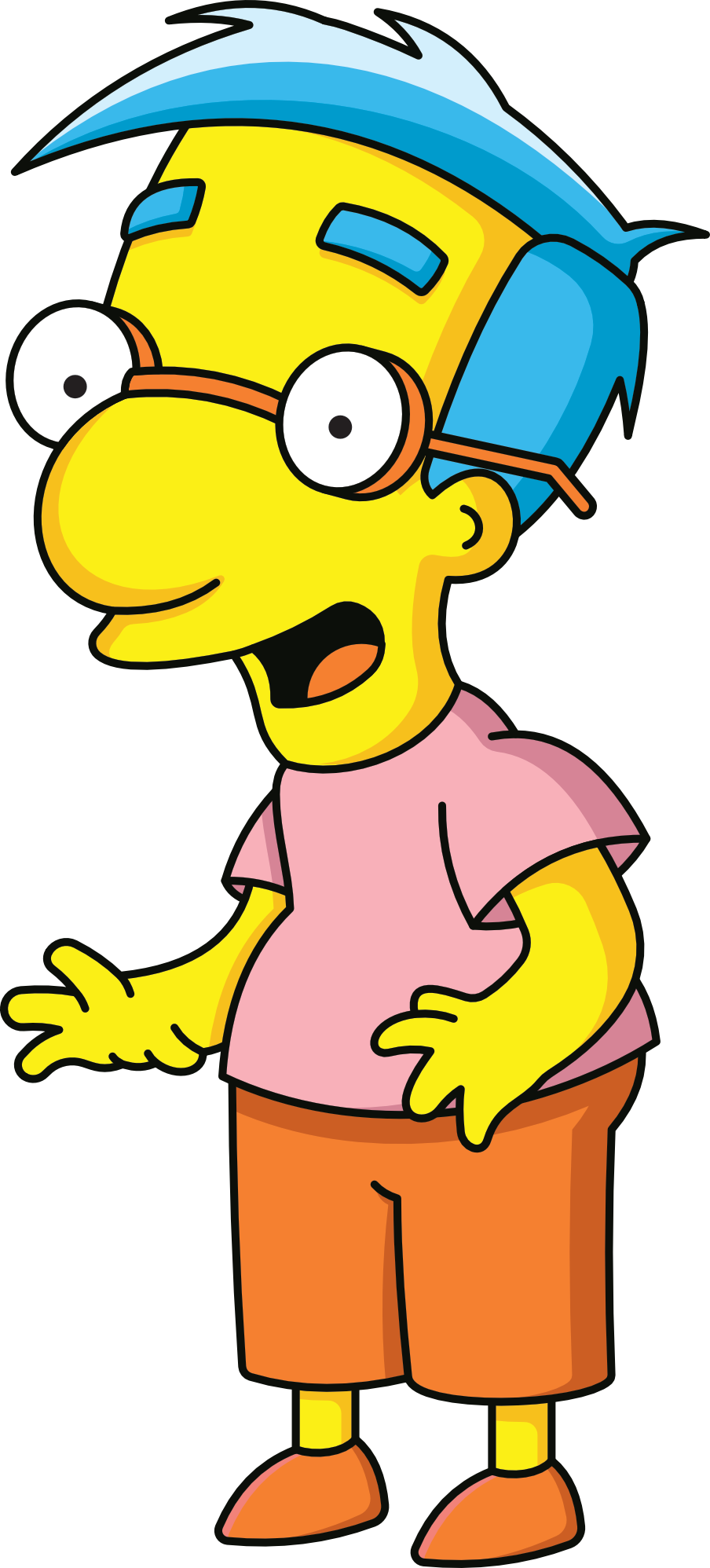 ❖ Antidepressant
❖ Serotonin-norepinephrine
    reuptake inhibitor (SNRI)
❖ NE >> 5-HT
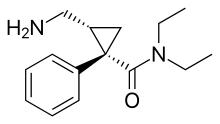 +
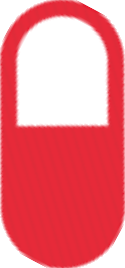 SNRI
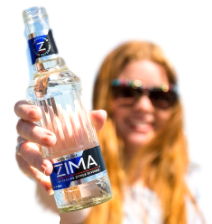 20
40
80
120
mg
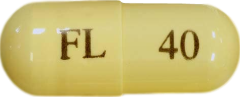 Zima was a clear malt beverage available 1993–2008.
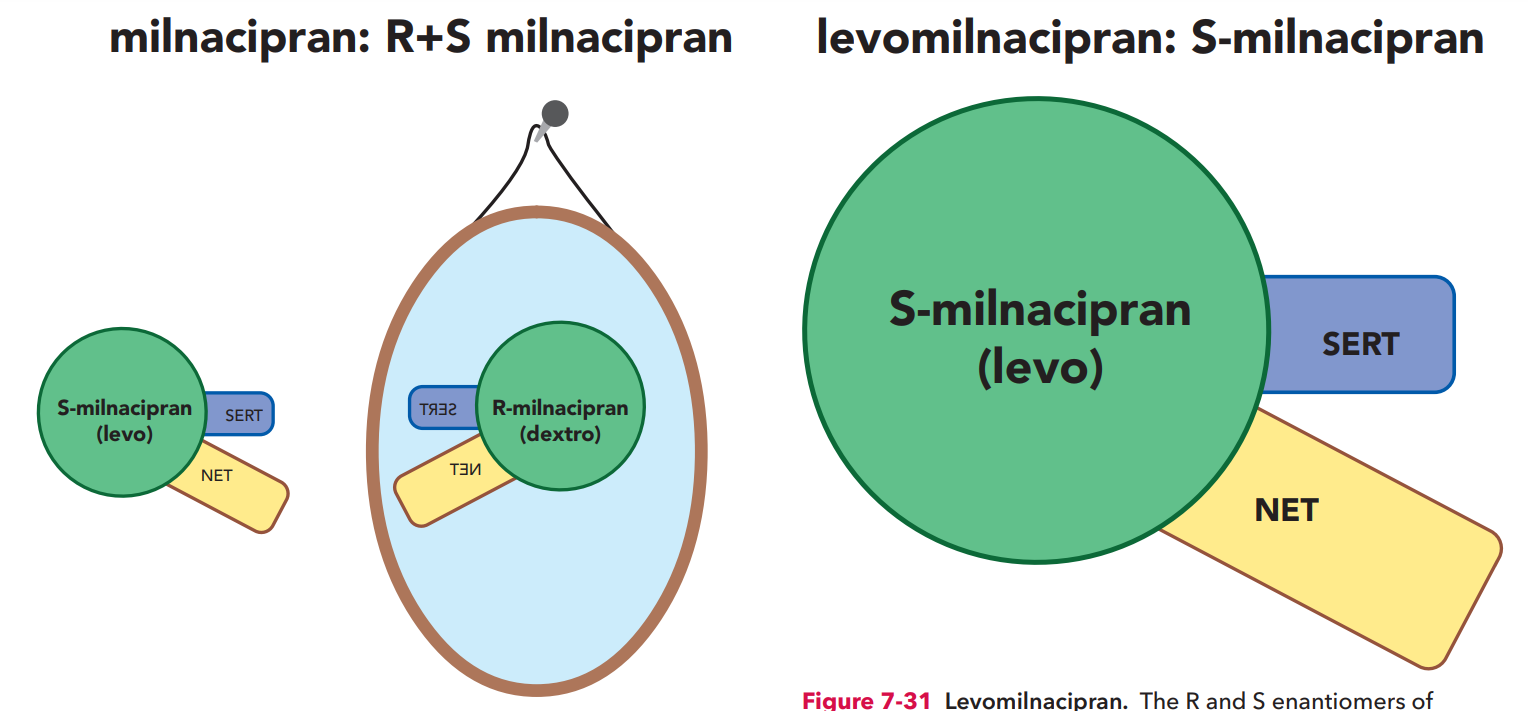 (SAVELLA)
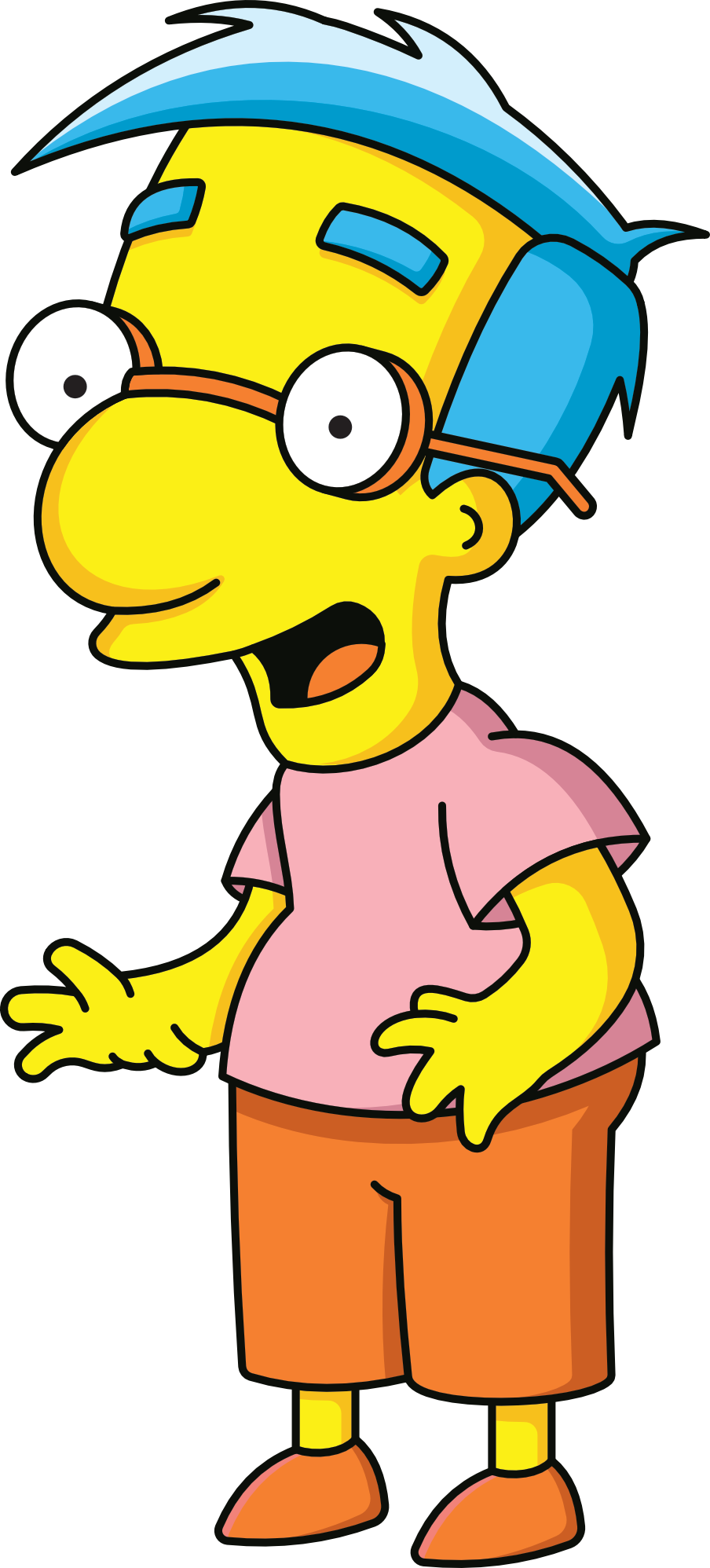 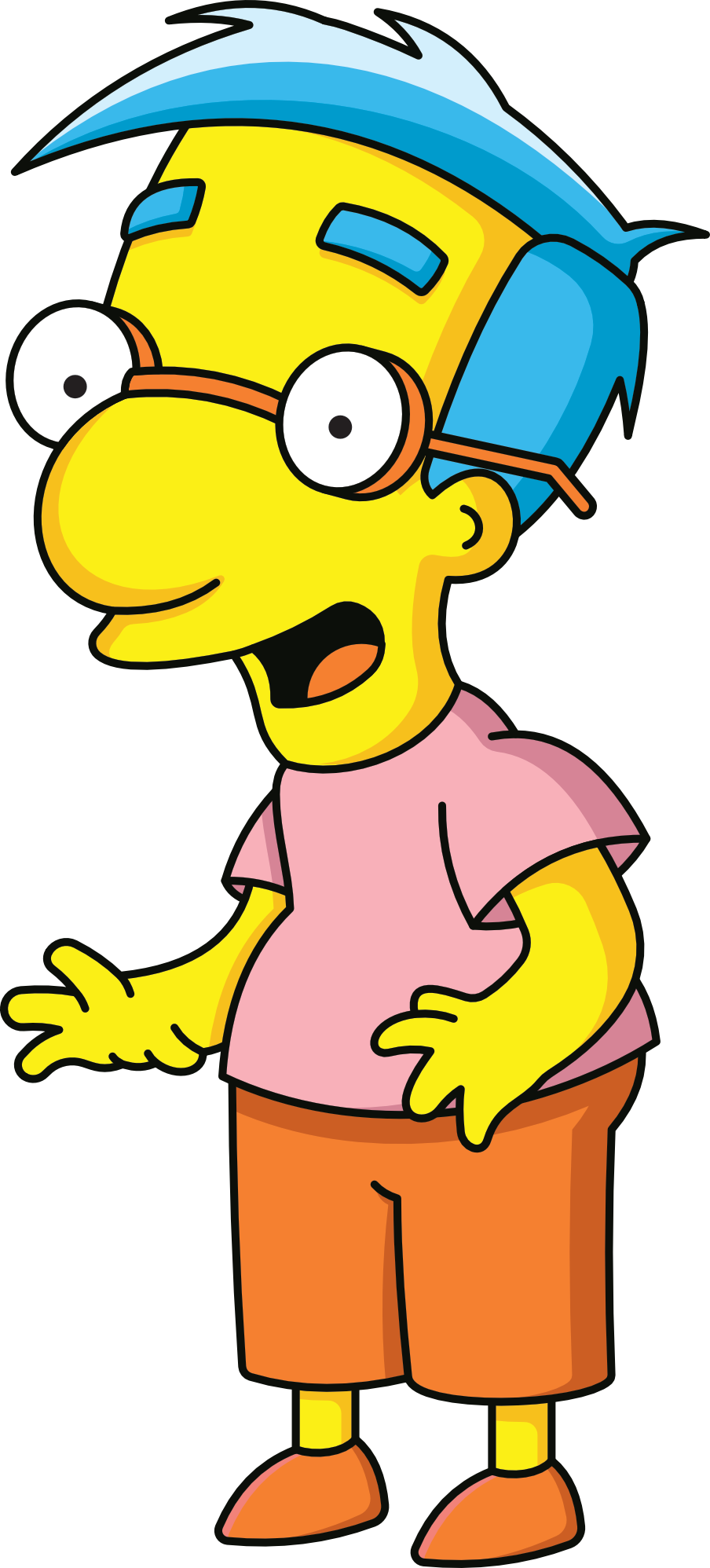 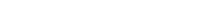 FDA-approved for fibromyalgia
Milnacipran and levomilnacipran FETZIMA and SAVELLA
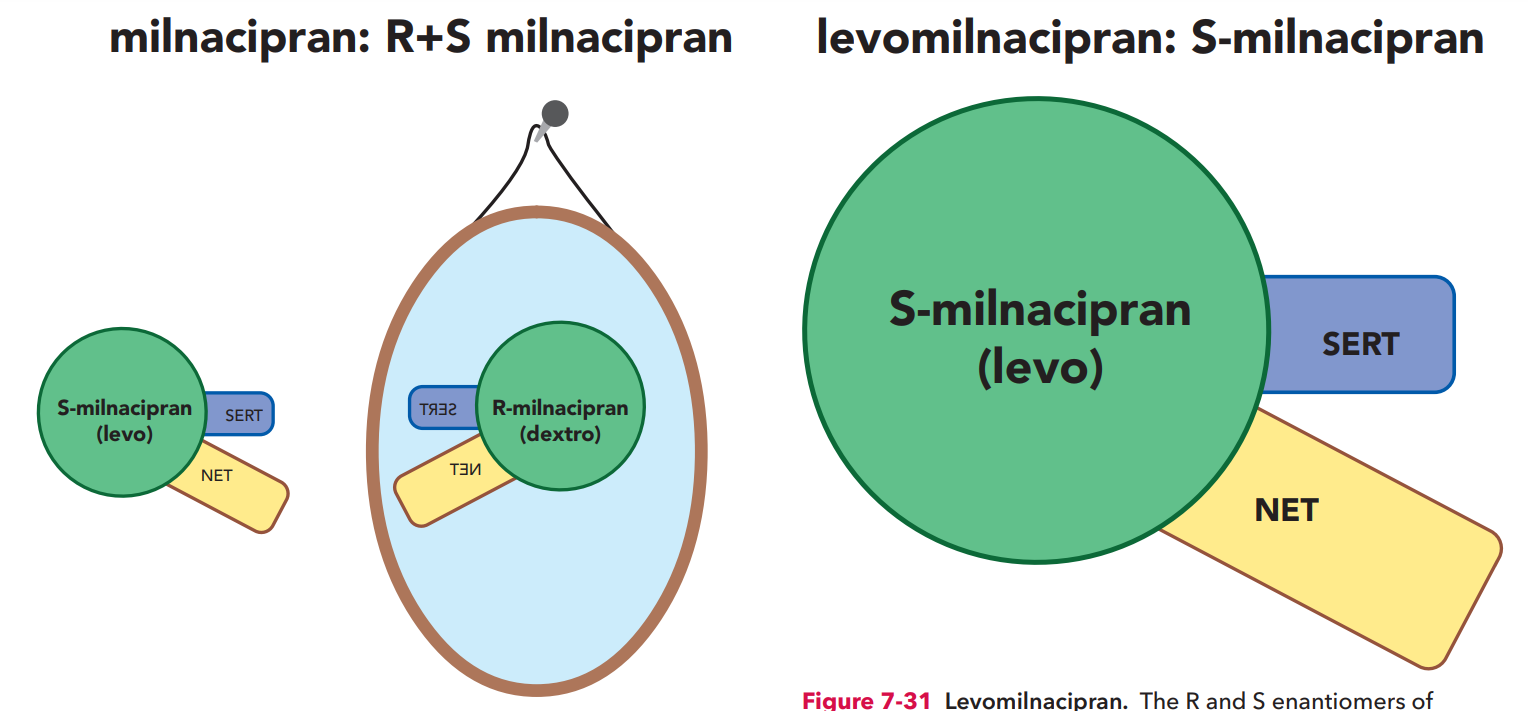 (SAVELLA)
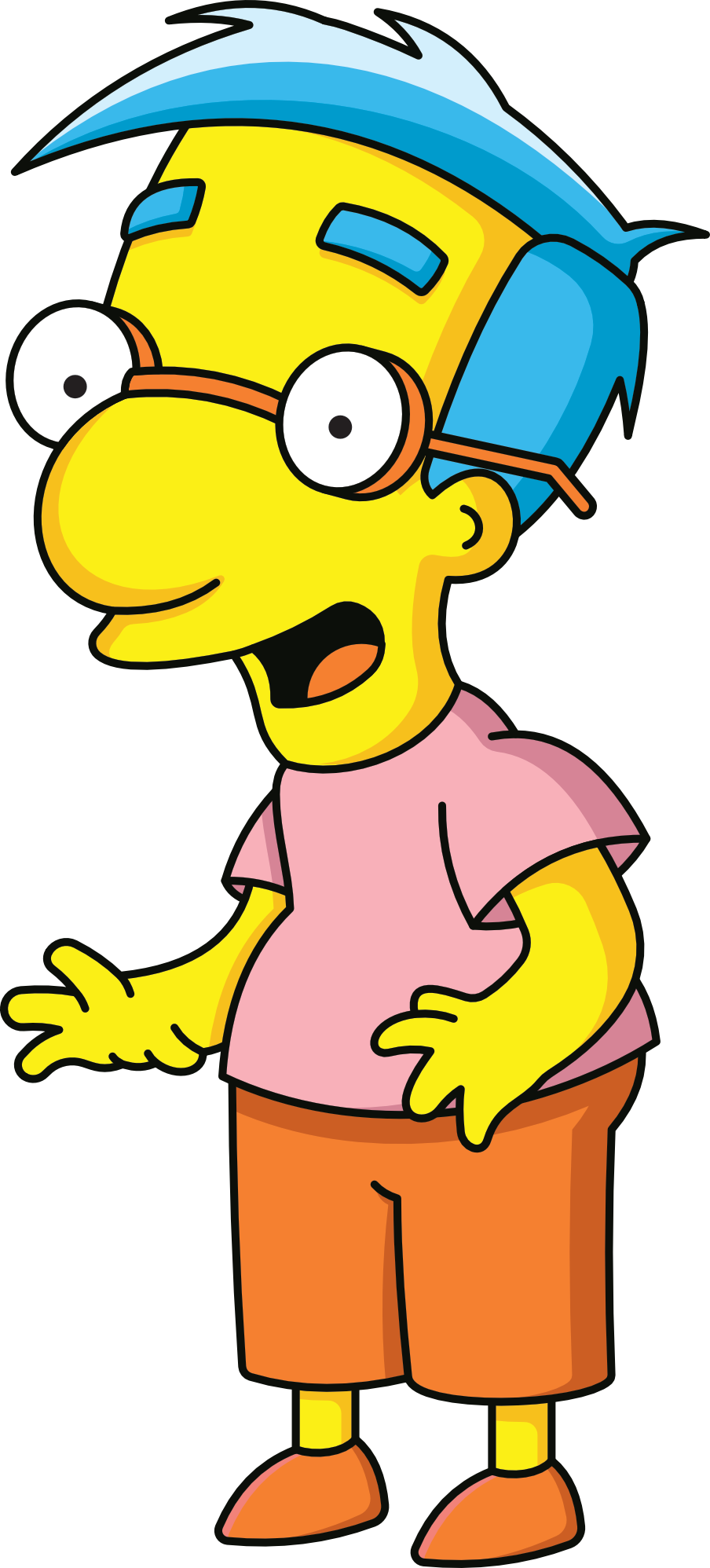 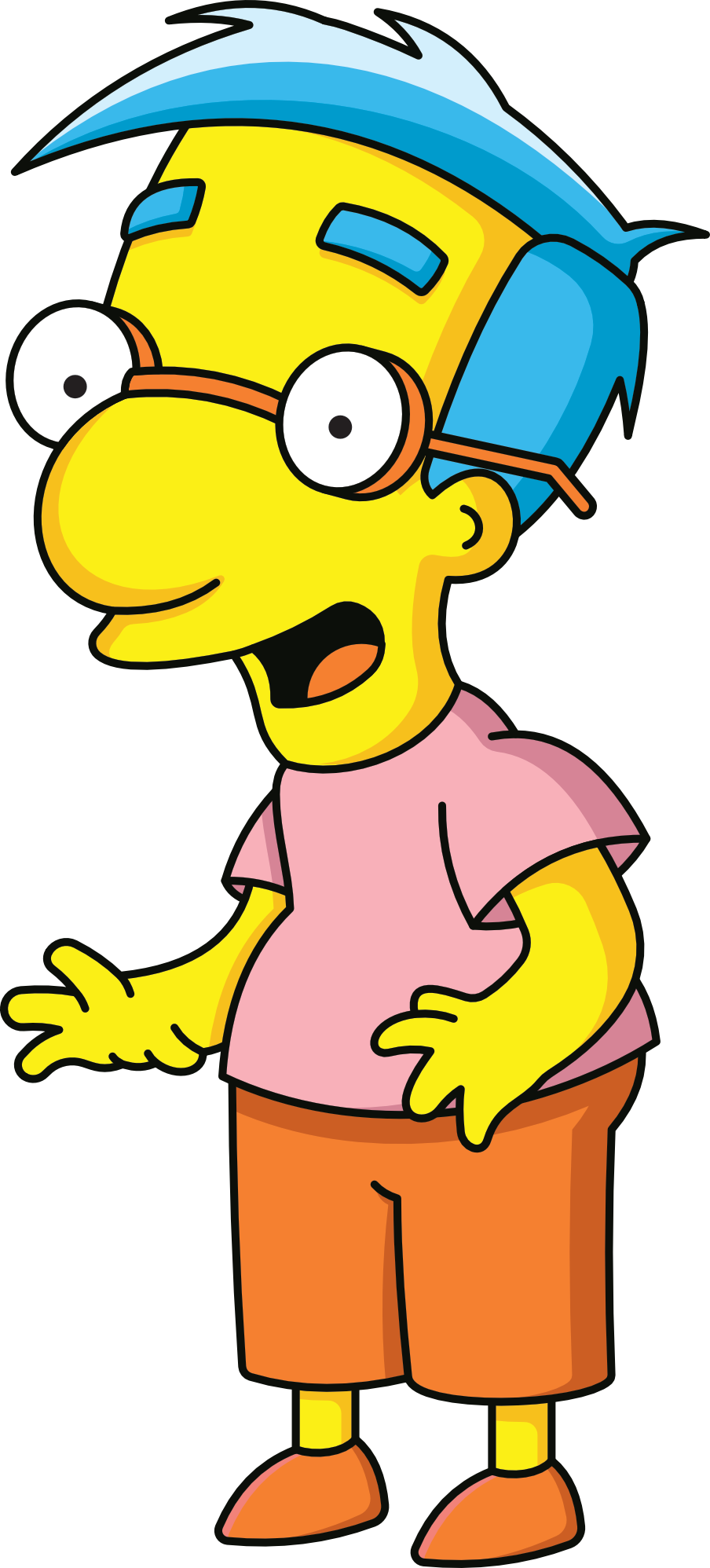 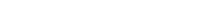 Milnacipran and levomilnacipran FETZIMA and SAVELLA
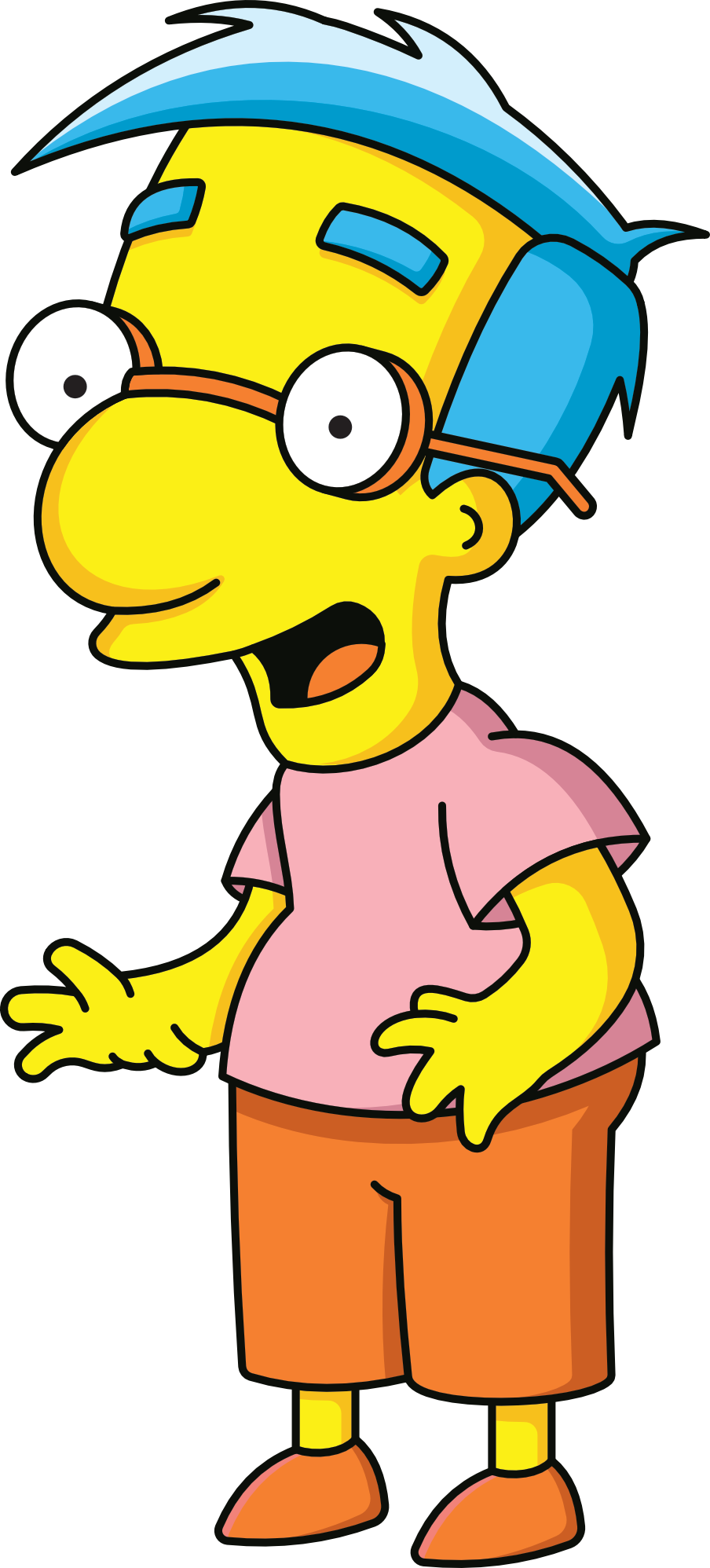 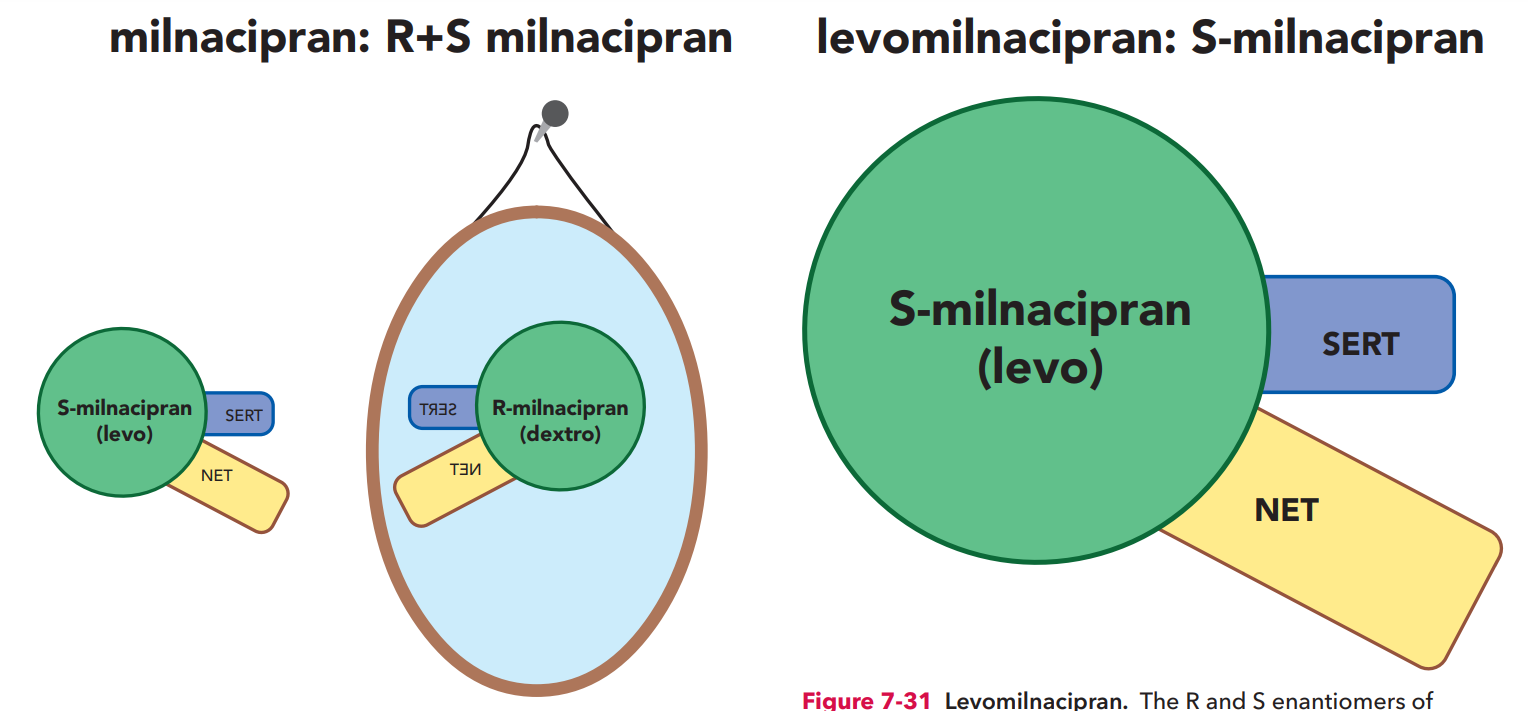 (SAVELLA)
FETZIMA
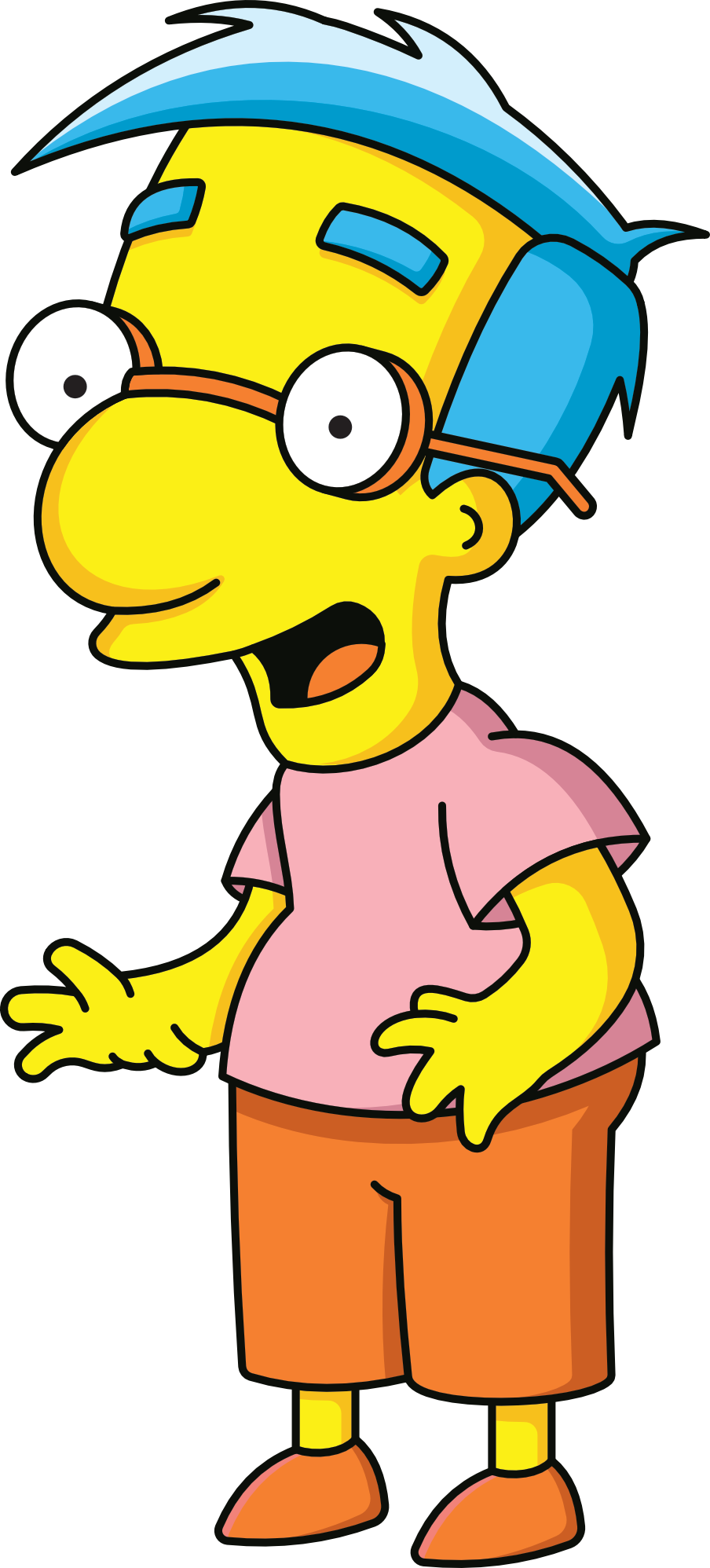 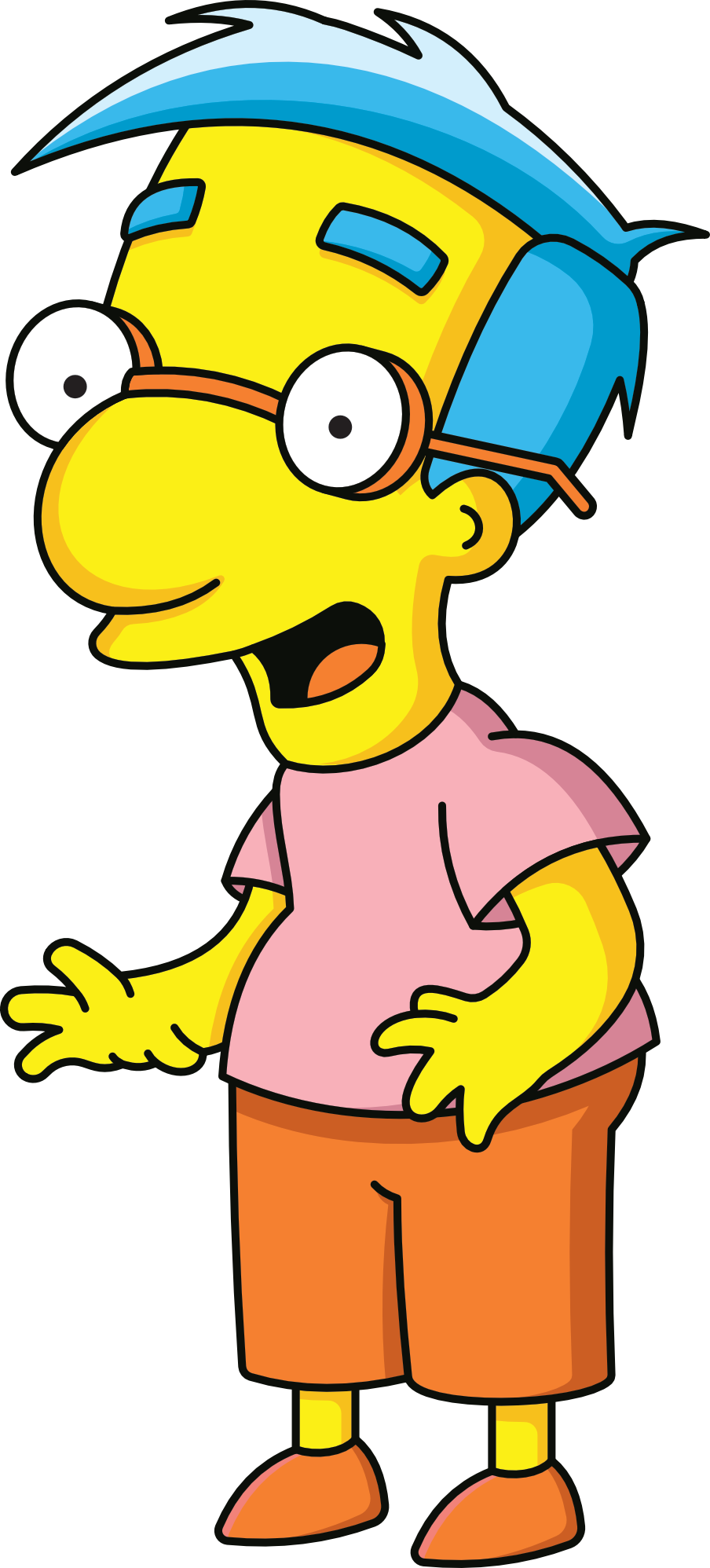 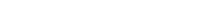 Milnacipran and levomilnacipran FETZIMA and SAVELLA
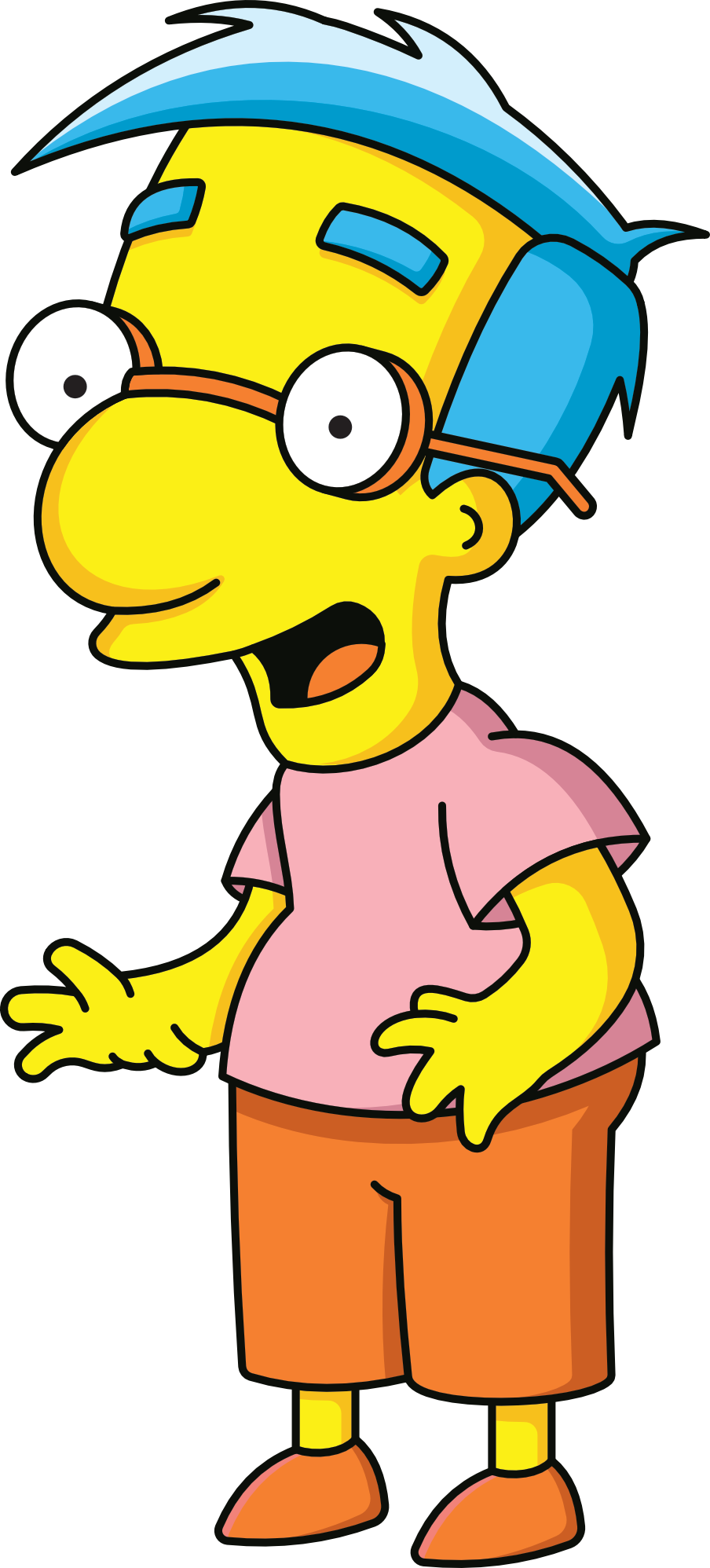 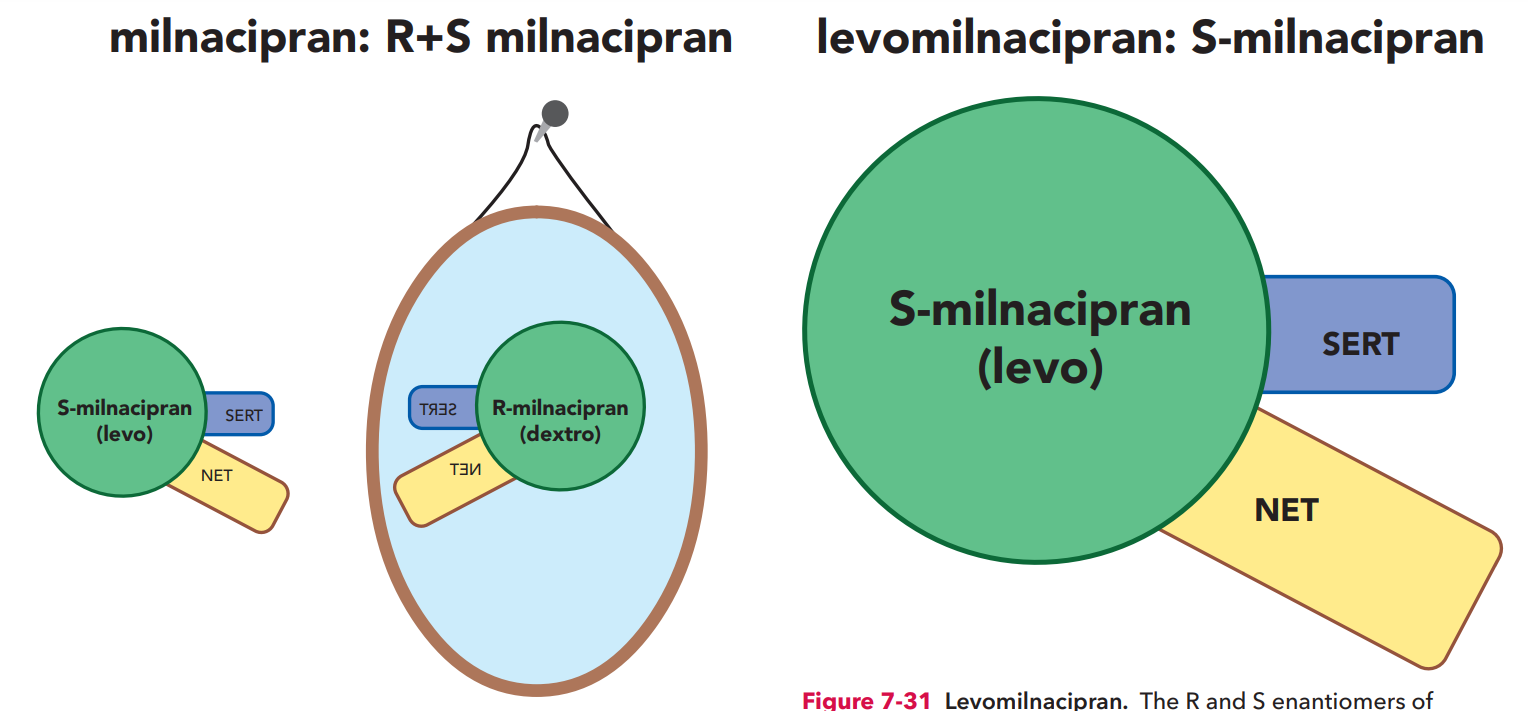 (SAVELLA)
FETZIMA
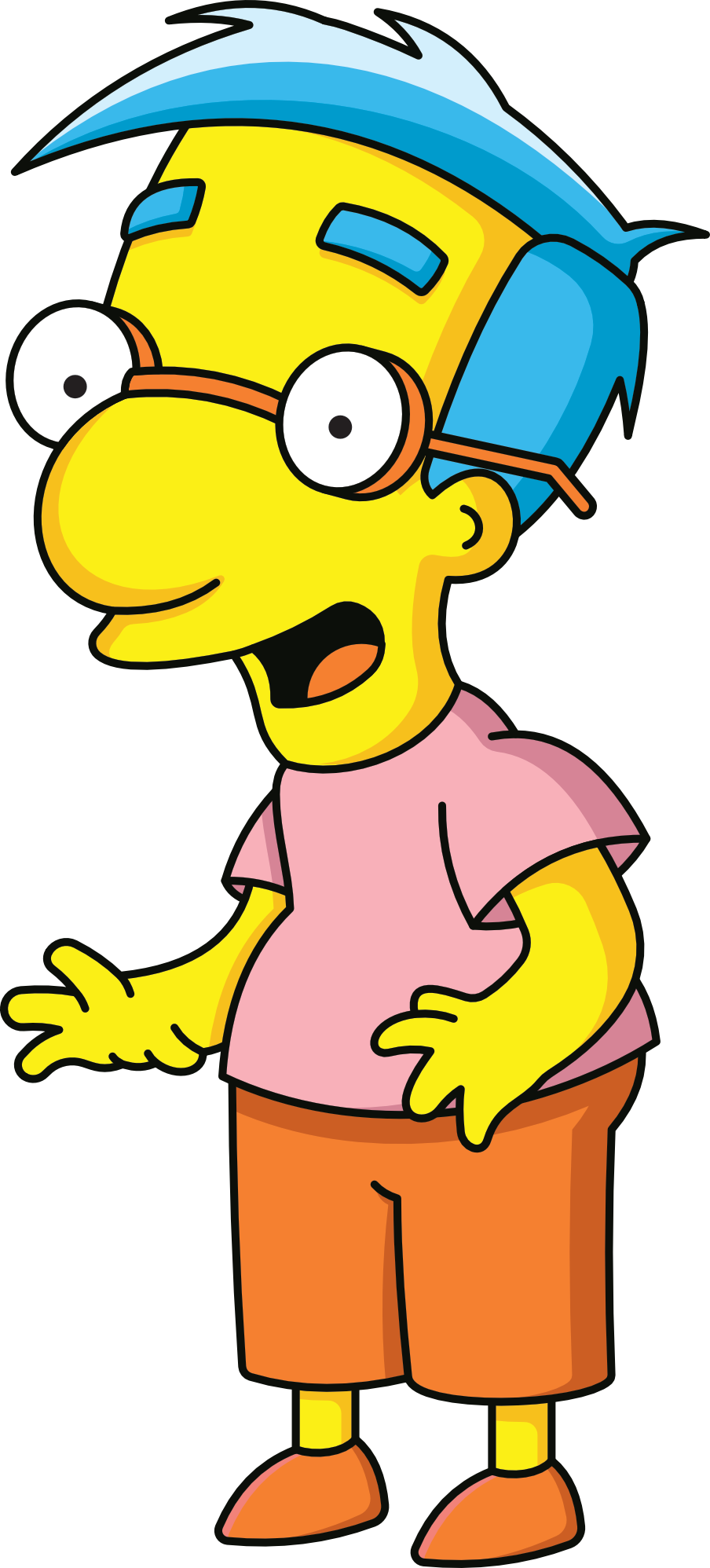 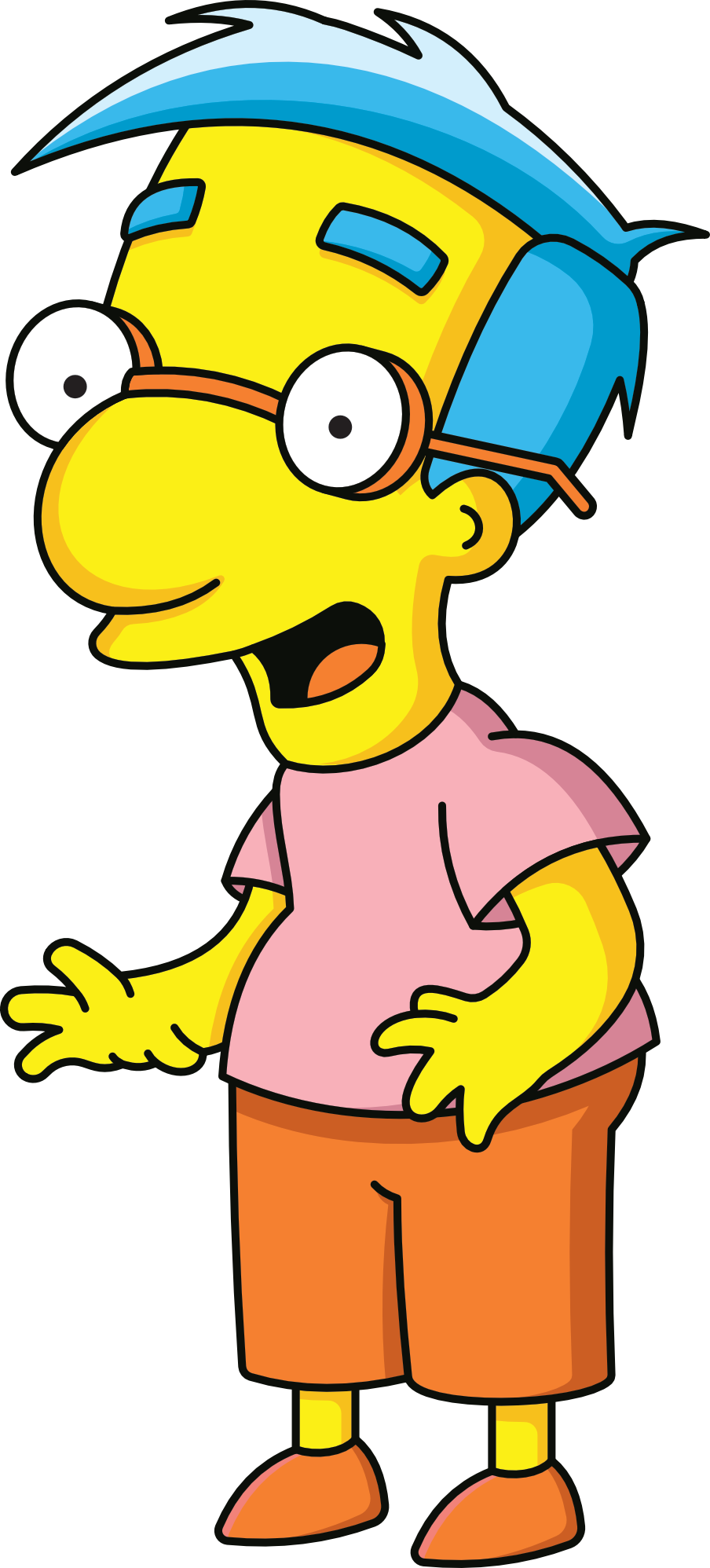 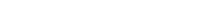 FDA-approved for fibromyalgia
FDA-approved for depression
Milnacipran and levomilnacipran FETZIMA and SAVELLA
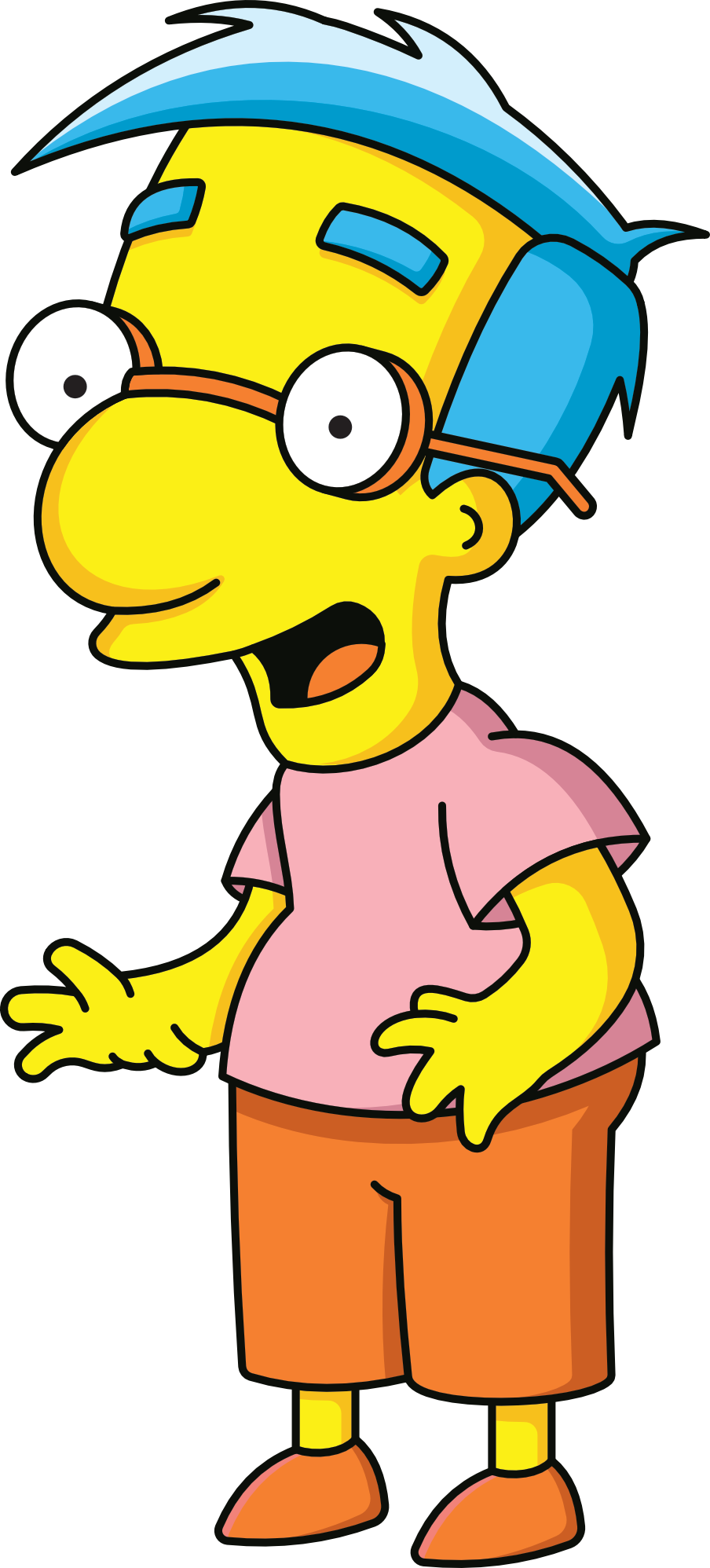 SNRIs: Milnacipran & Levomilnacipran
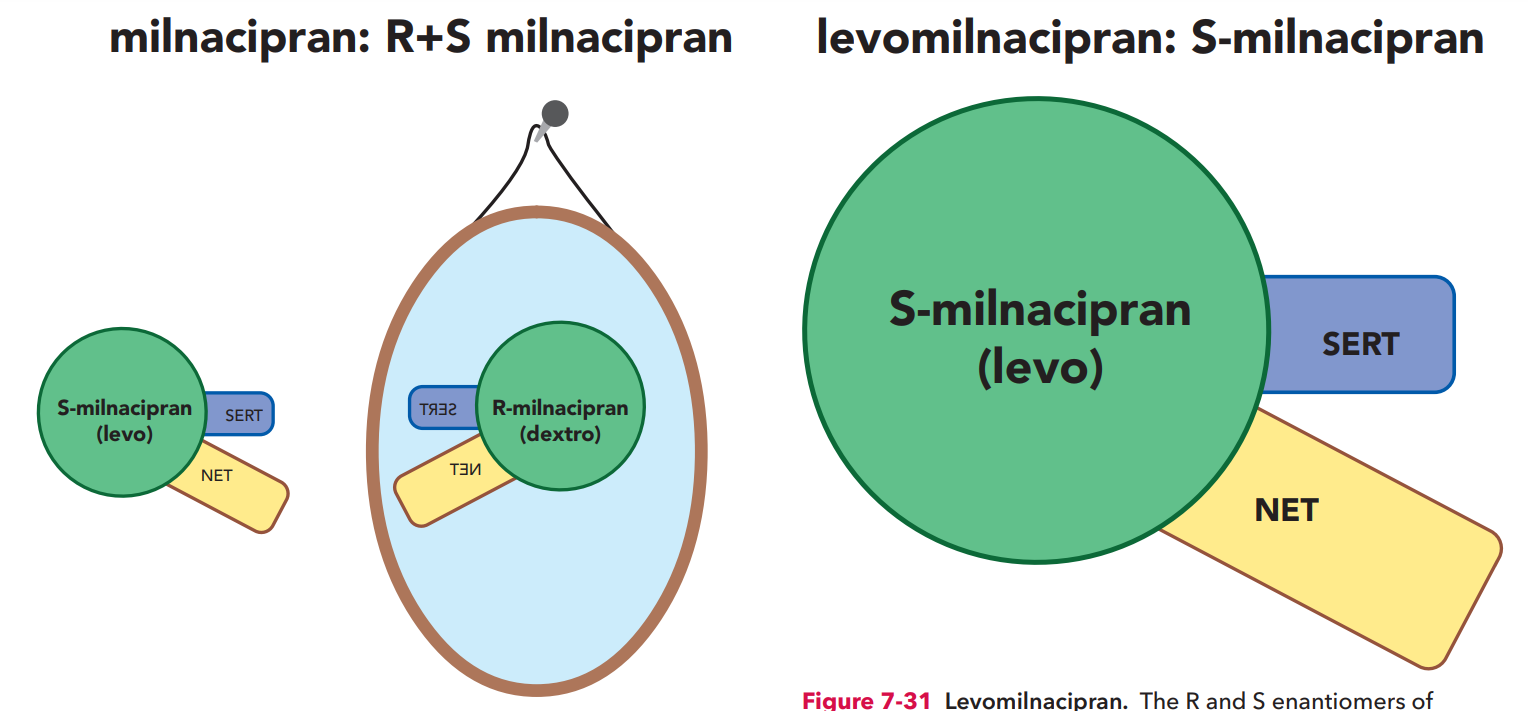 (SAVELLA)
Stronger NE inhibitor
FETZIMA
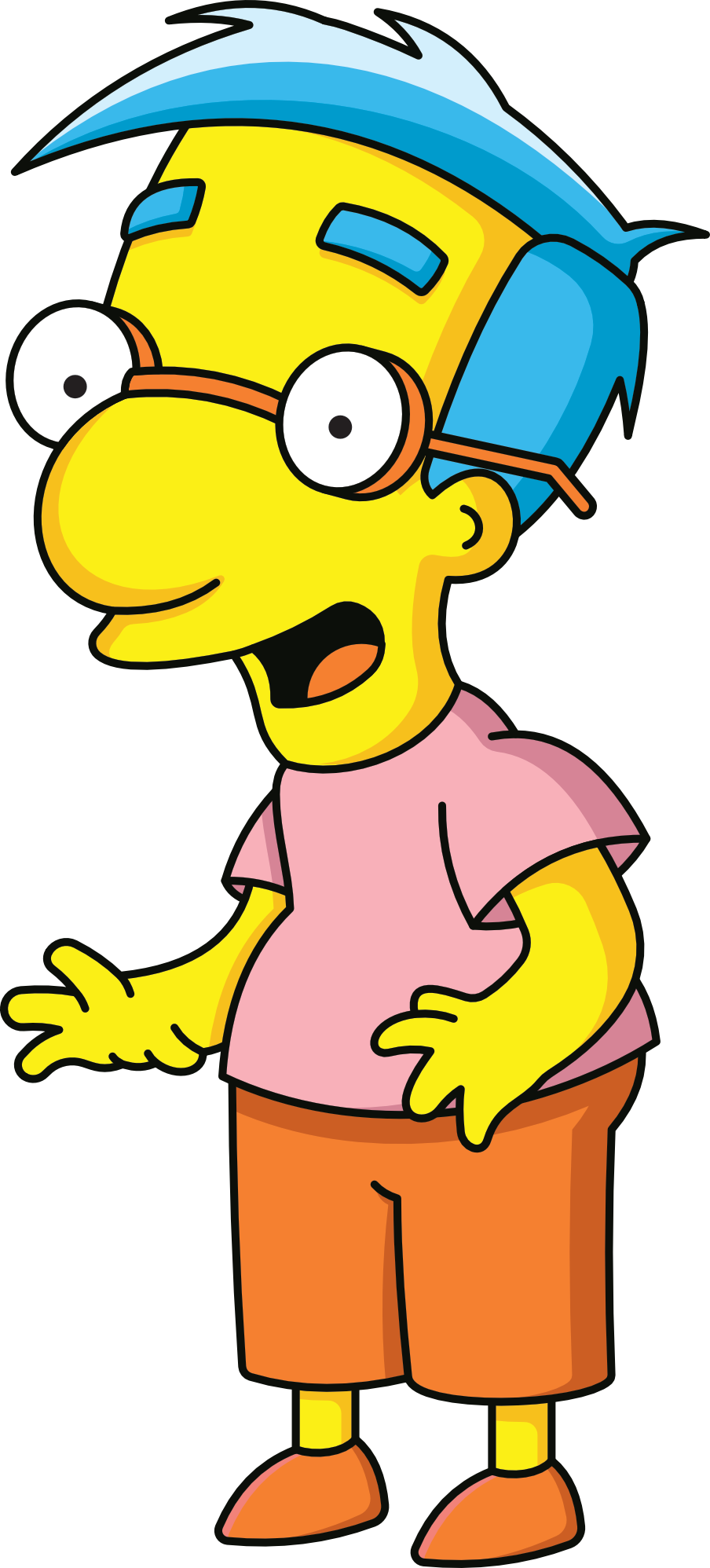 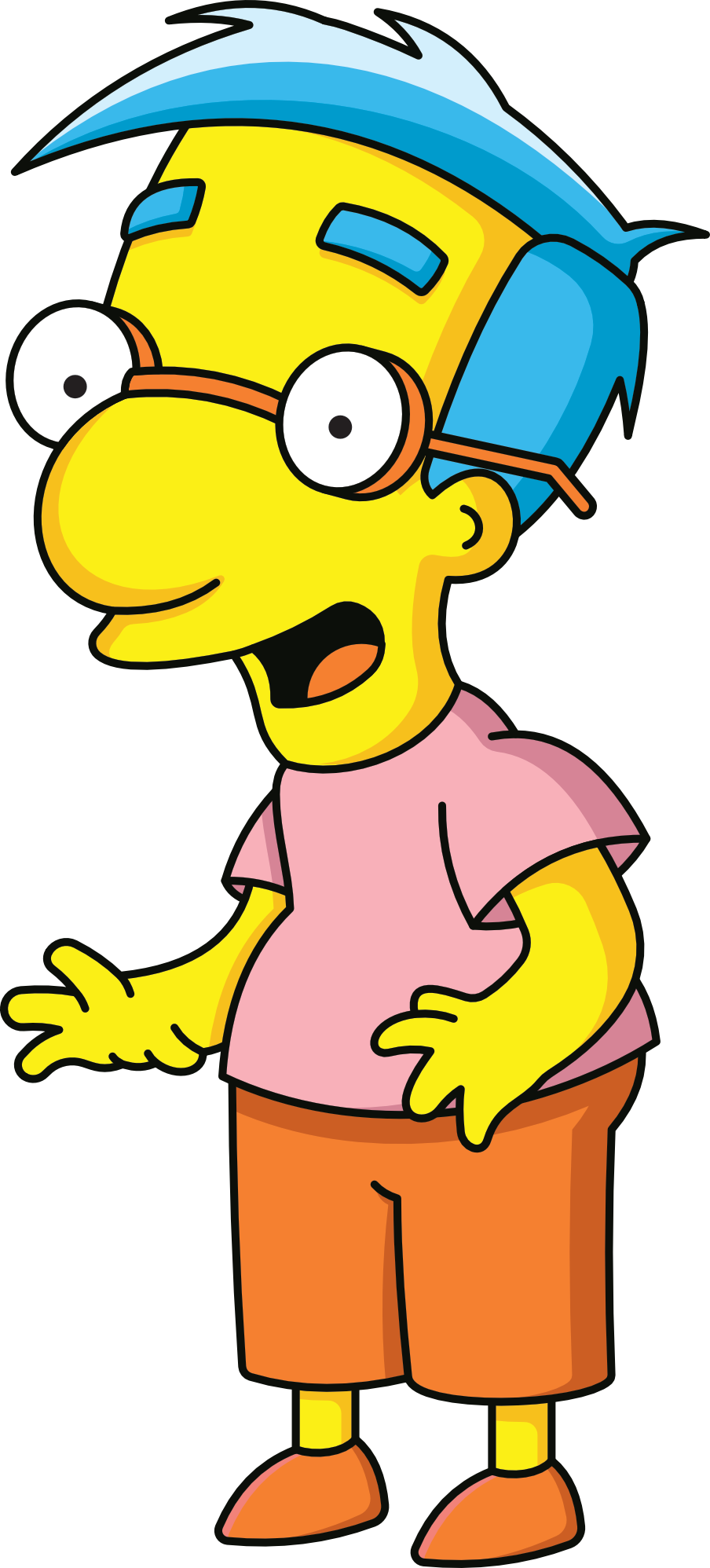 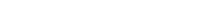 FDA-approved for fibromyalgia
FDA-approved for depression
Milnacipran and levomilnacipran FETZIMA and SAVELLA
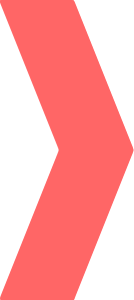 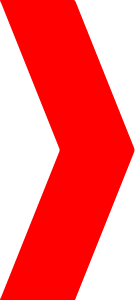 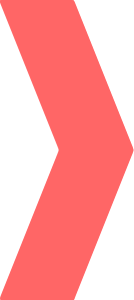 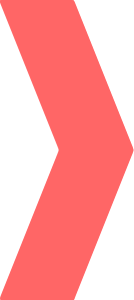 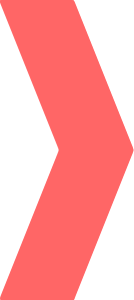 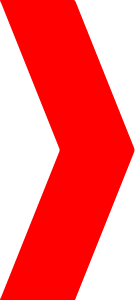 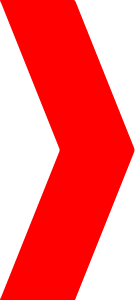 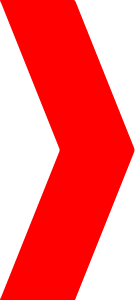 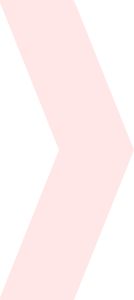 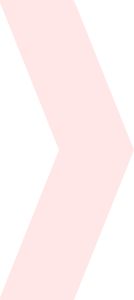 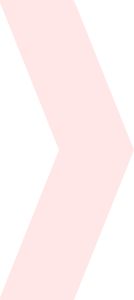 SSRIs
CYP
CYP
CYP
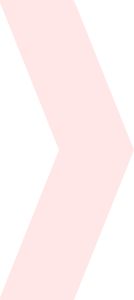 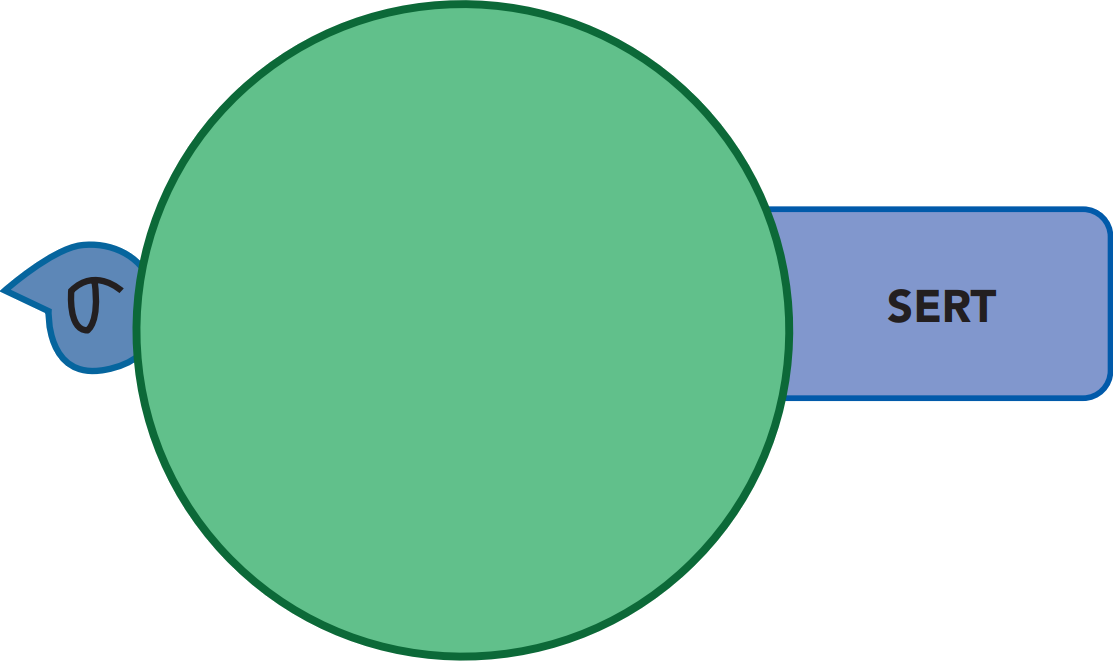 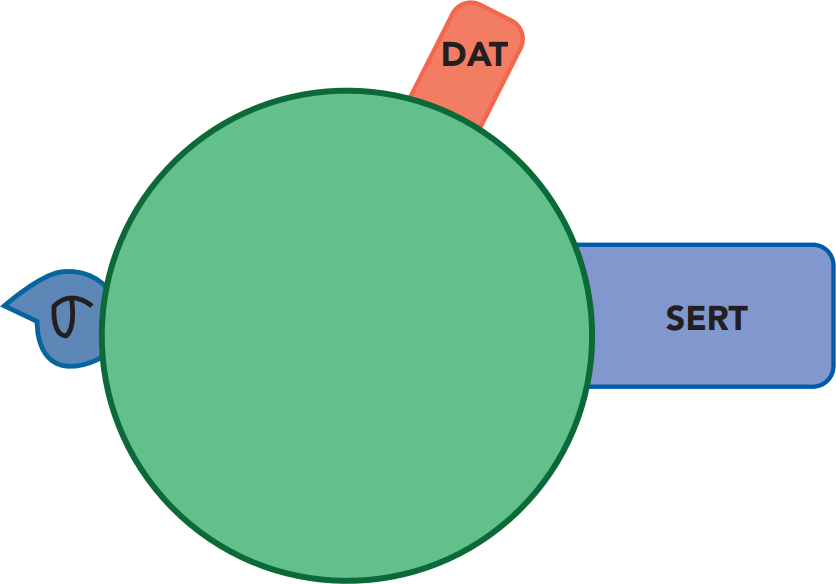 CYP
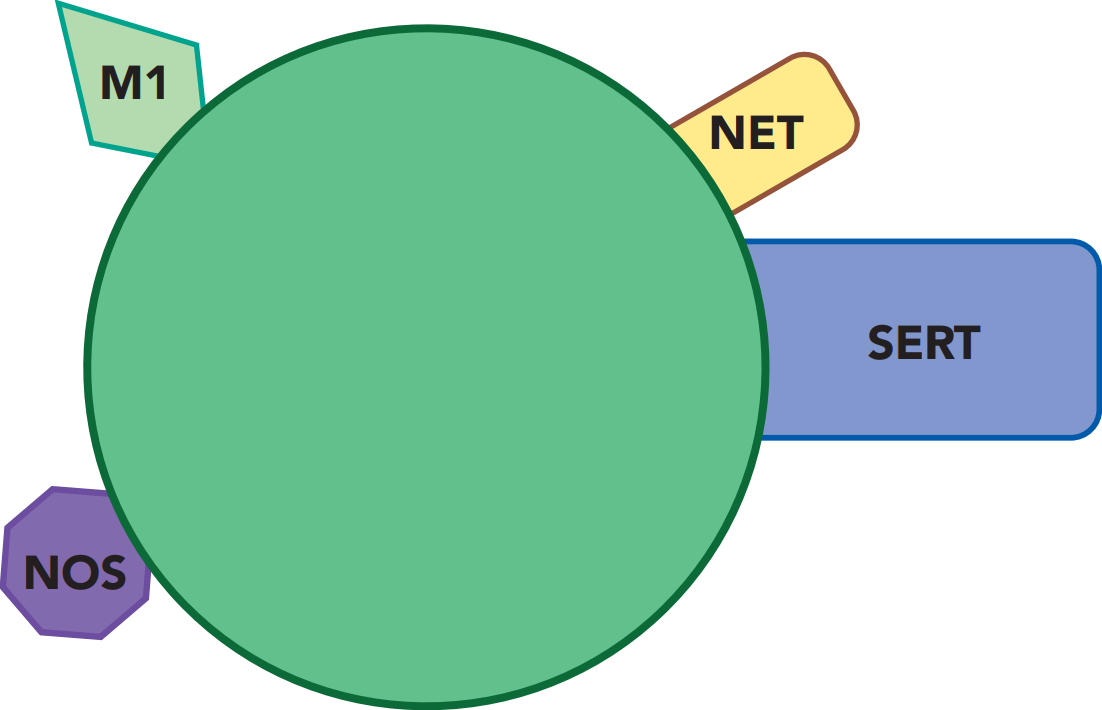 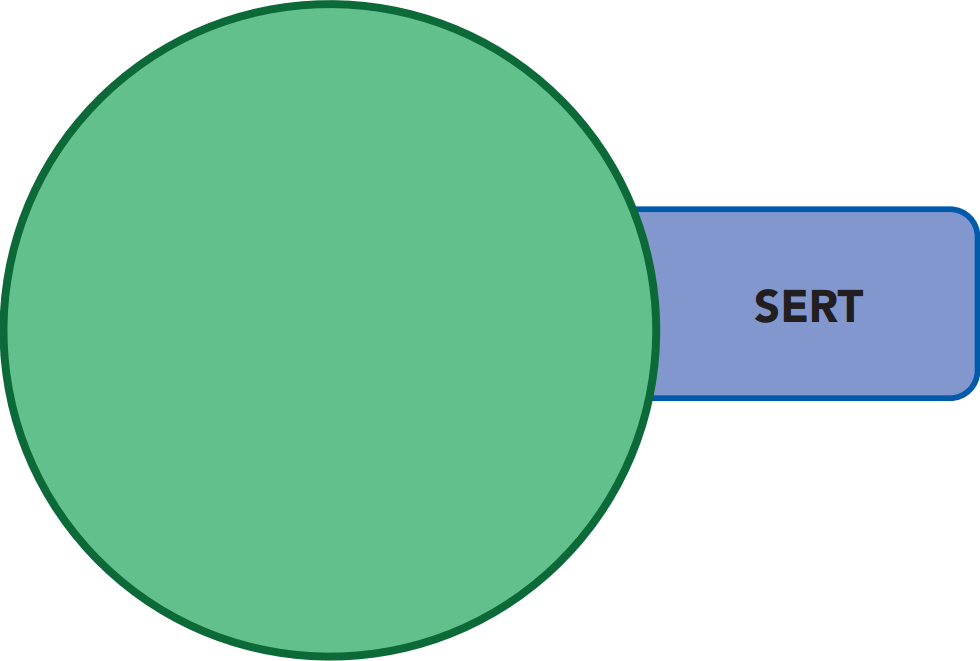 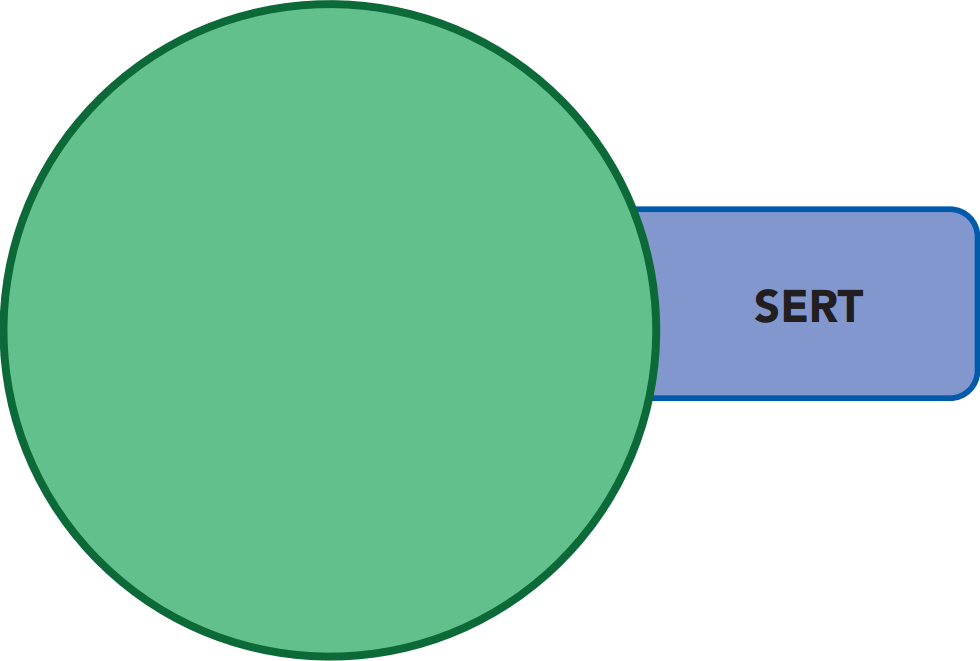 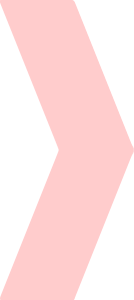 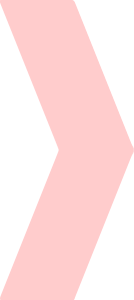 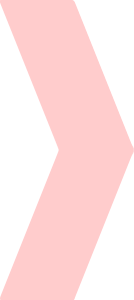 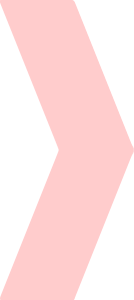 fluvoxamine
LUVOX
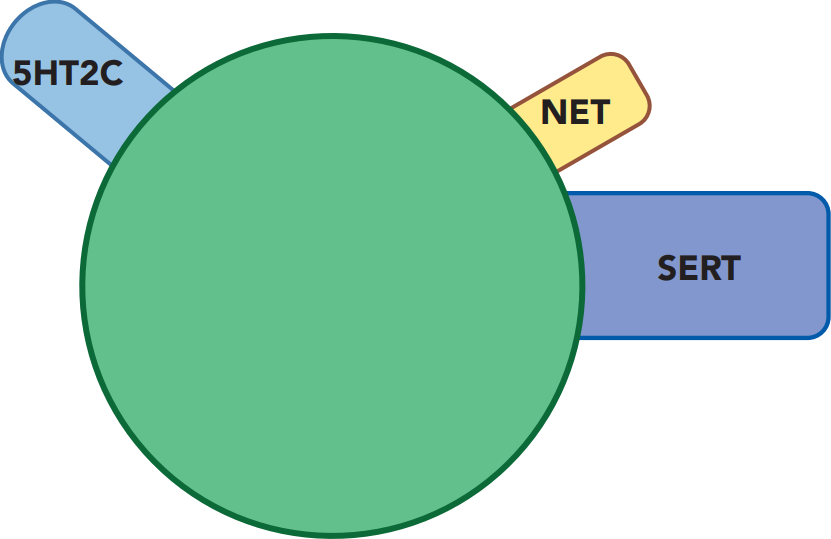 paroxetine
PAXIL
escitalopram
LEXAPRO
citalopram
CELEXA
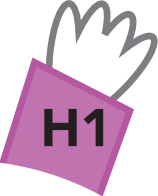 sertraline
ZOLOFT
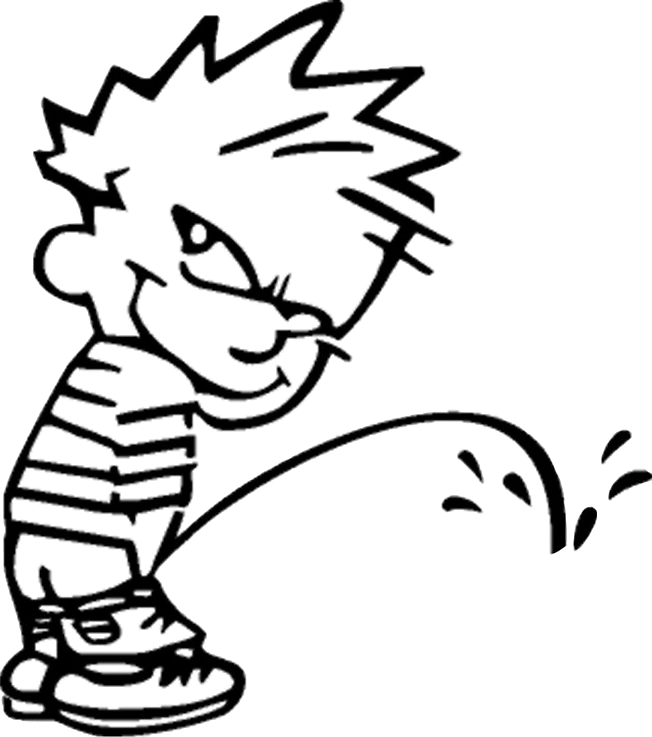 fluoxetine
PROZAC
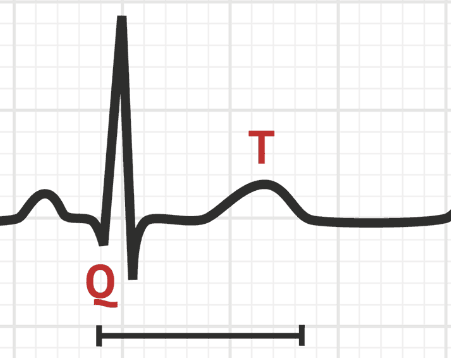 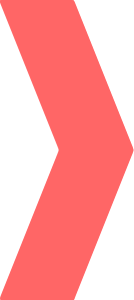 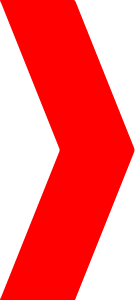 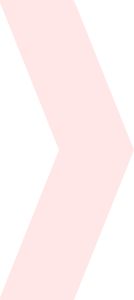 SNRIs
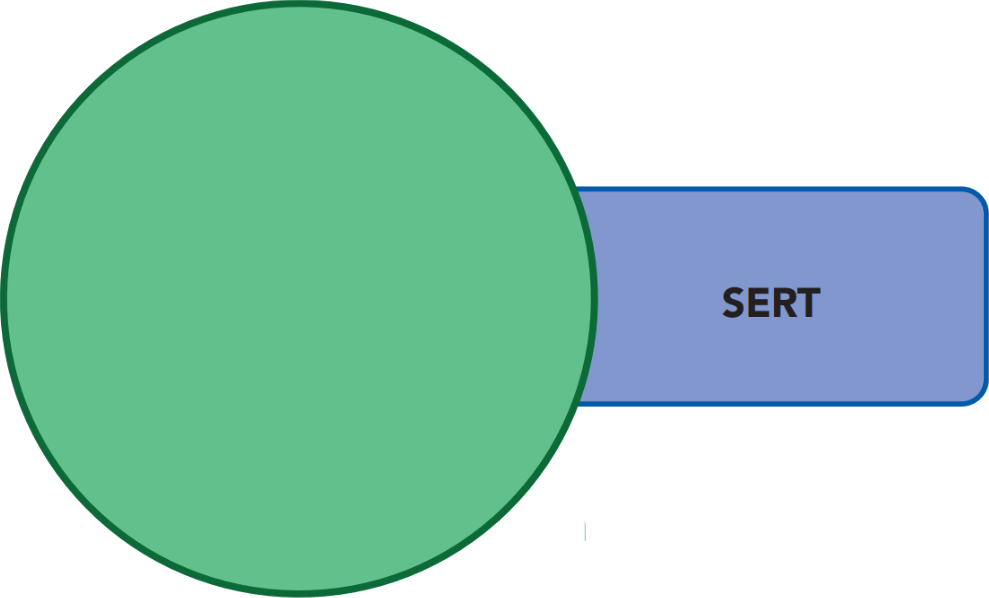 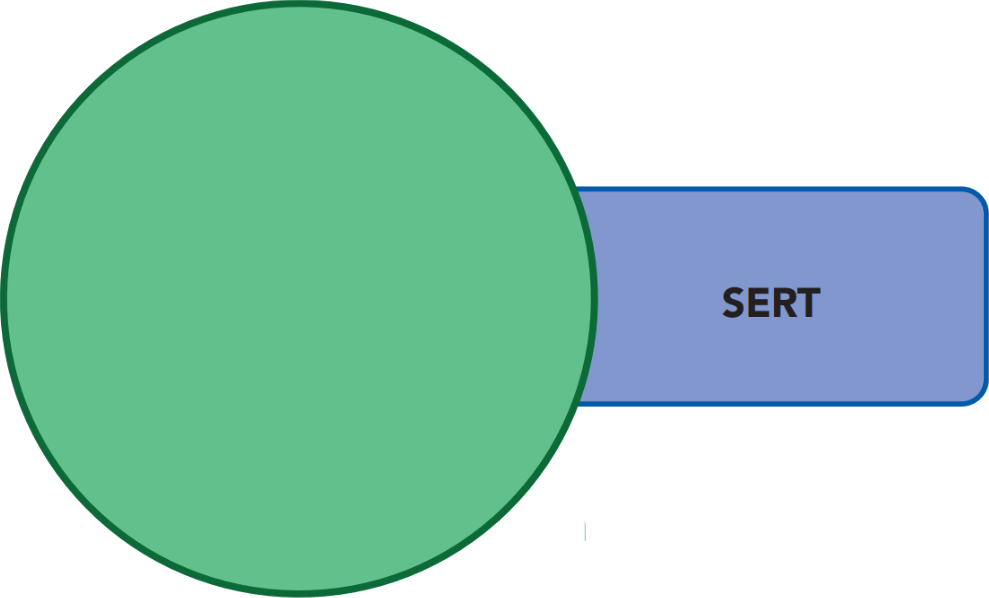 CYP
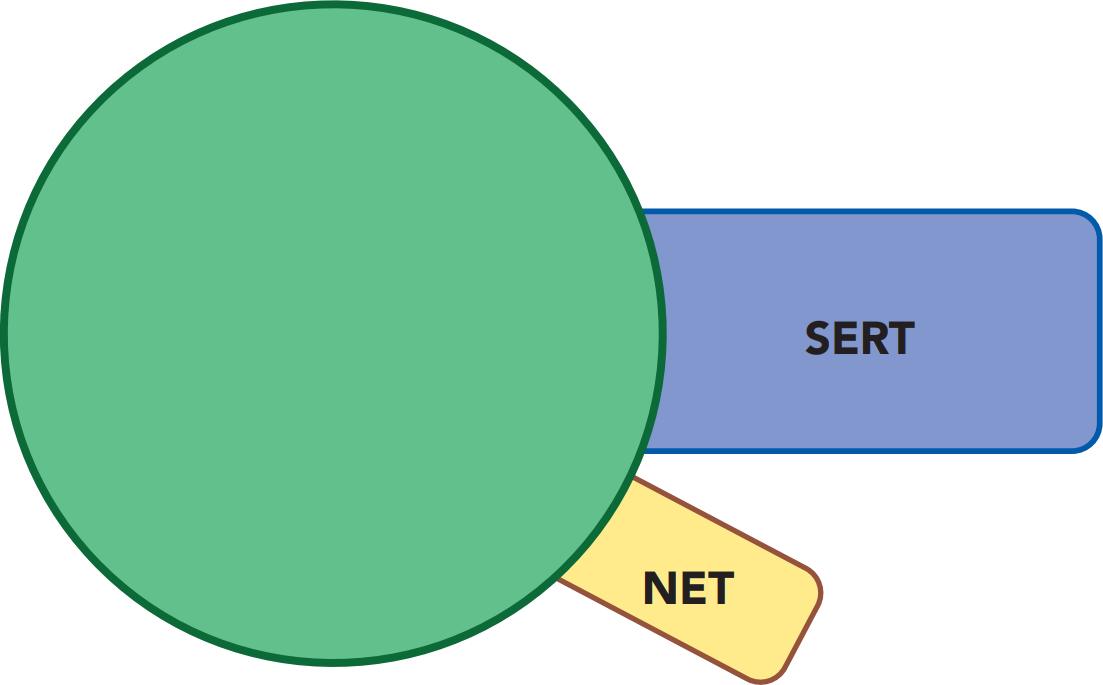 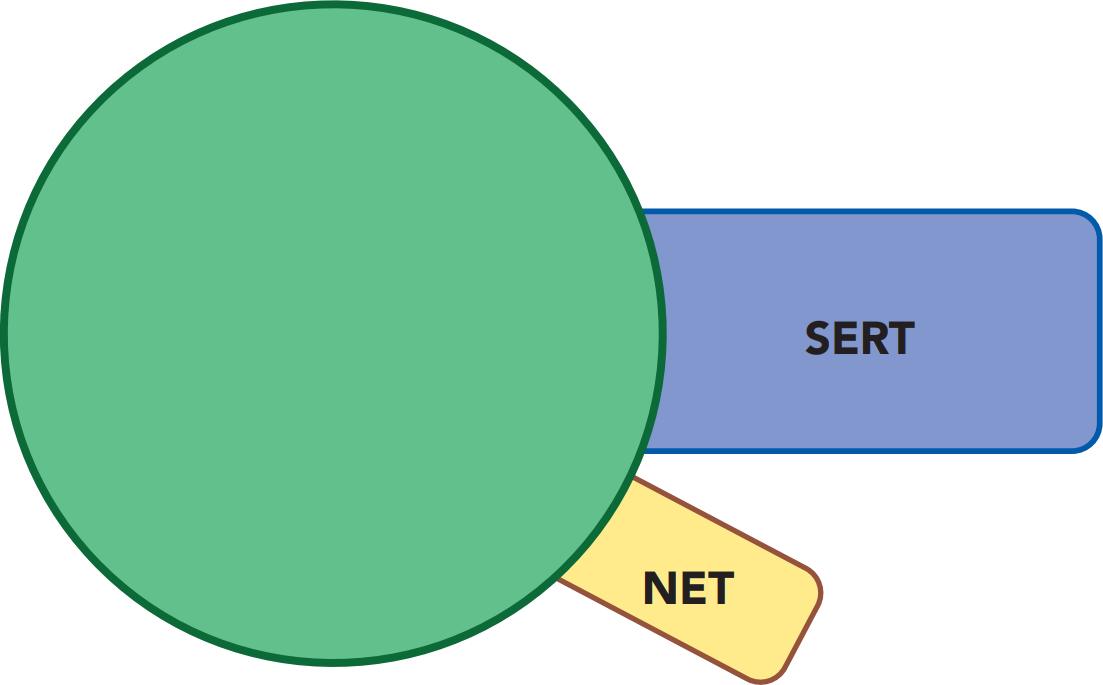 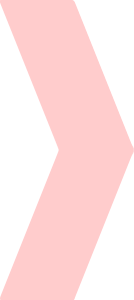 venlafaxine
EFFEXOR
duloxetine
CYMBALTA
desvenlafaxine
PRISTIQ
levomilnacipran
FETZIMA
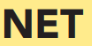 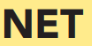 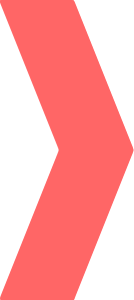 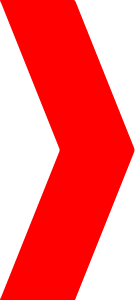 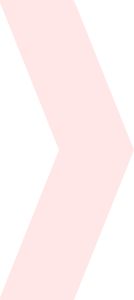 SNRIs
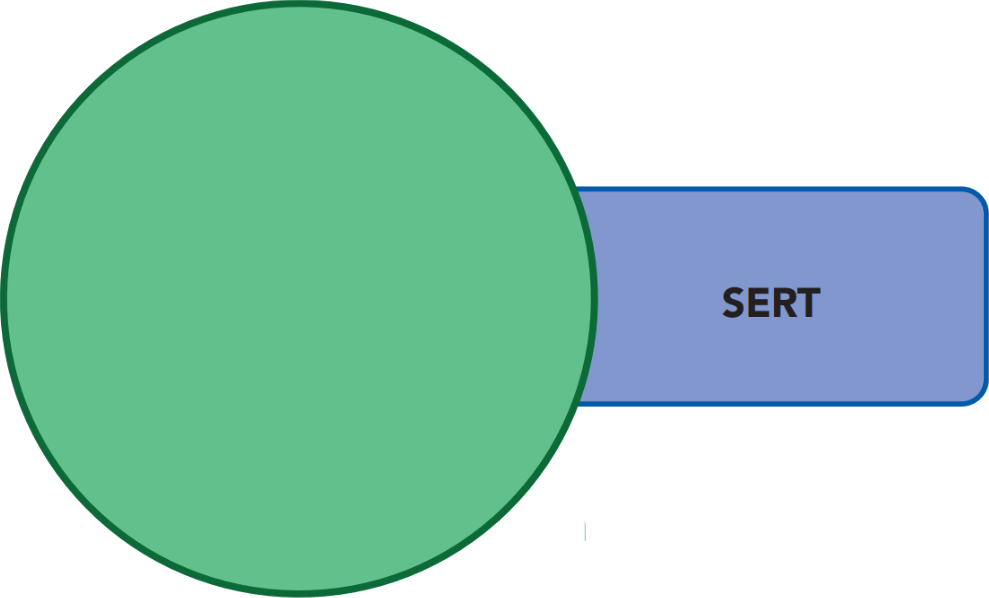 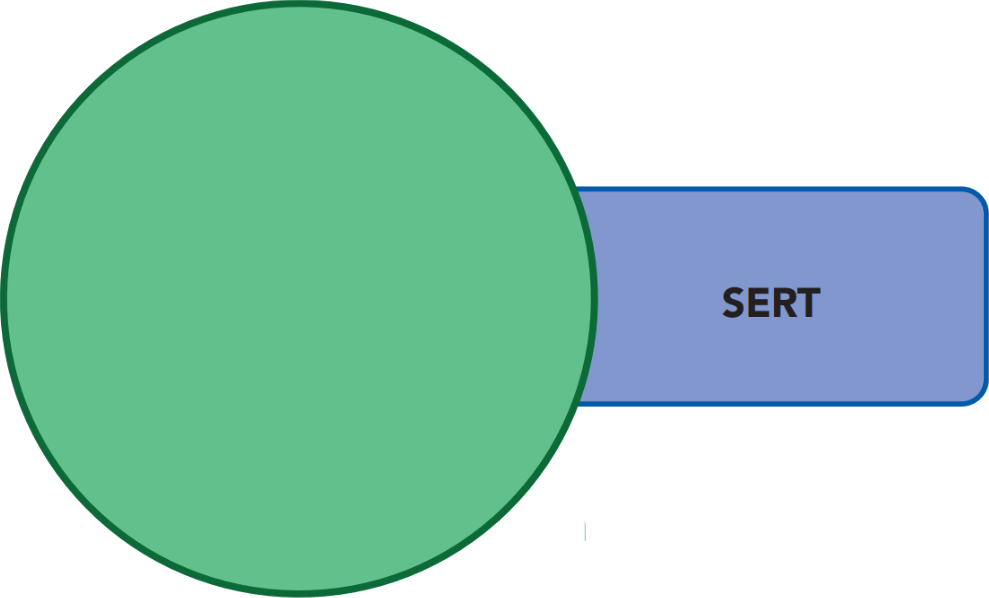 CYP
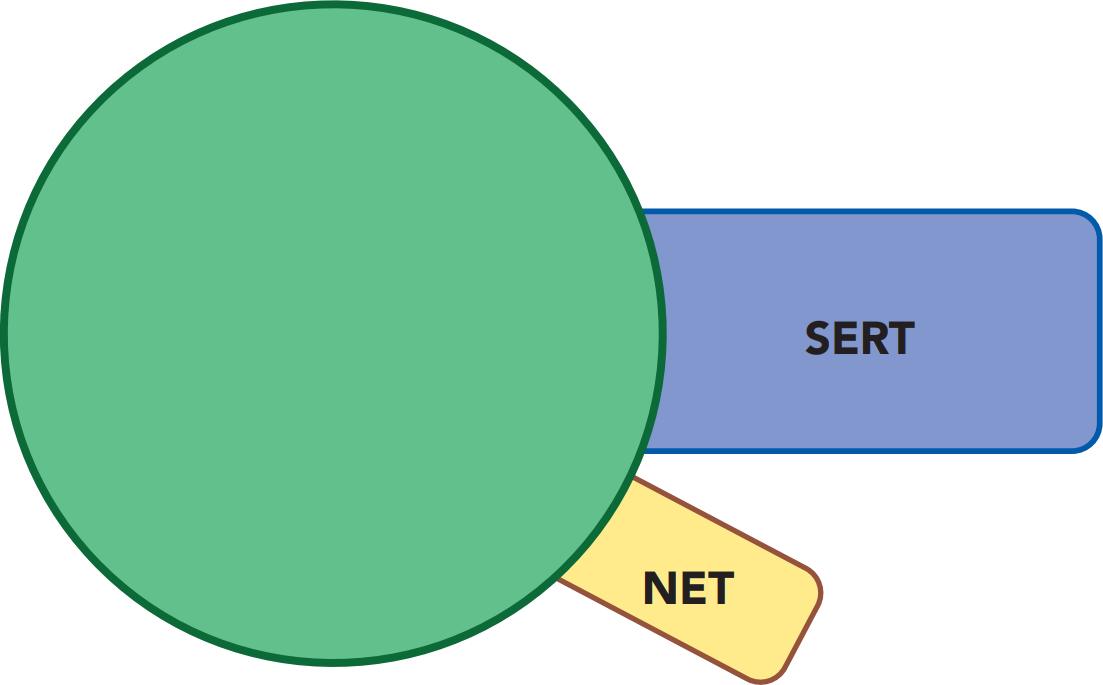 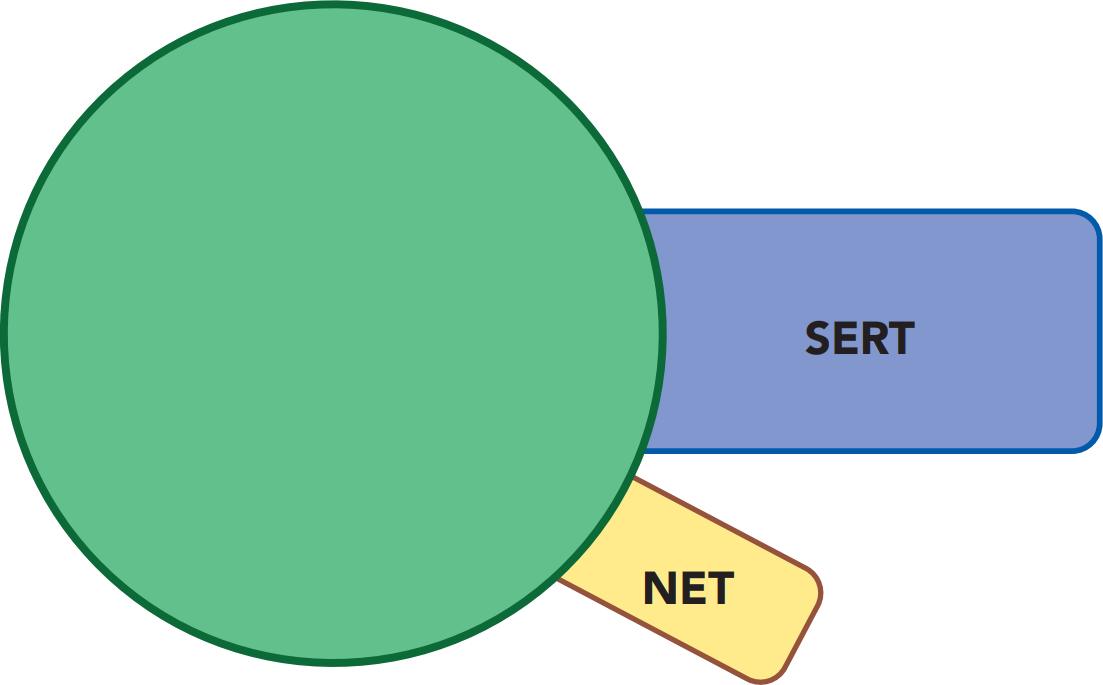 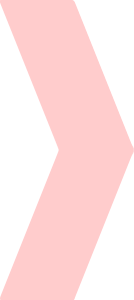 venlafaxine
EFFEXOR
duloxetine
CYMBALTA
desvenlafaxine
PRISTIQ
levomilnacipran
FETZIMA
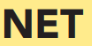 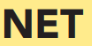 Serotonin and norepinephrine reuptake inhibitor (SNRI)
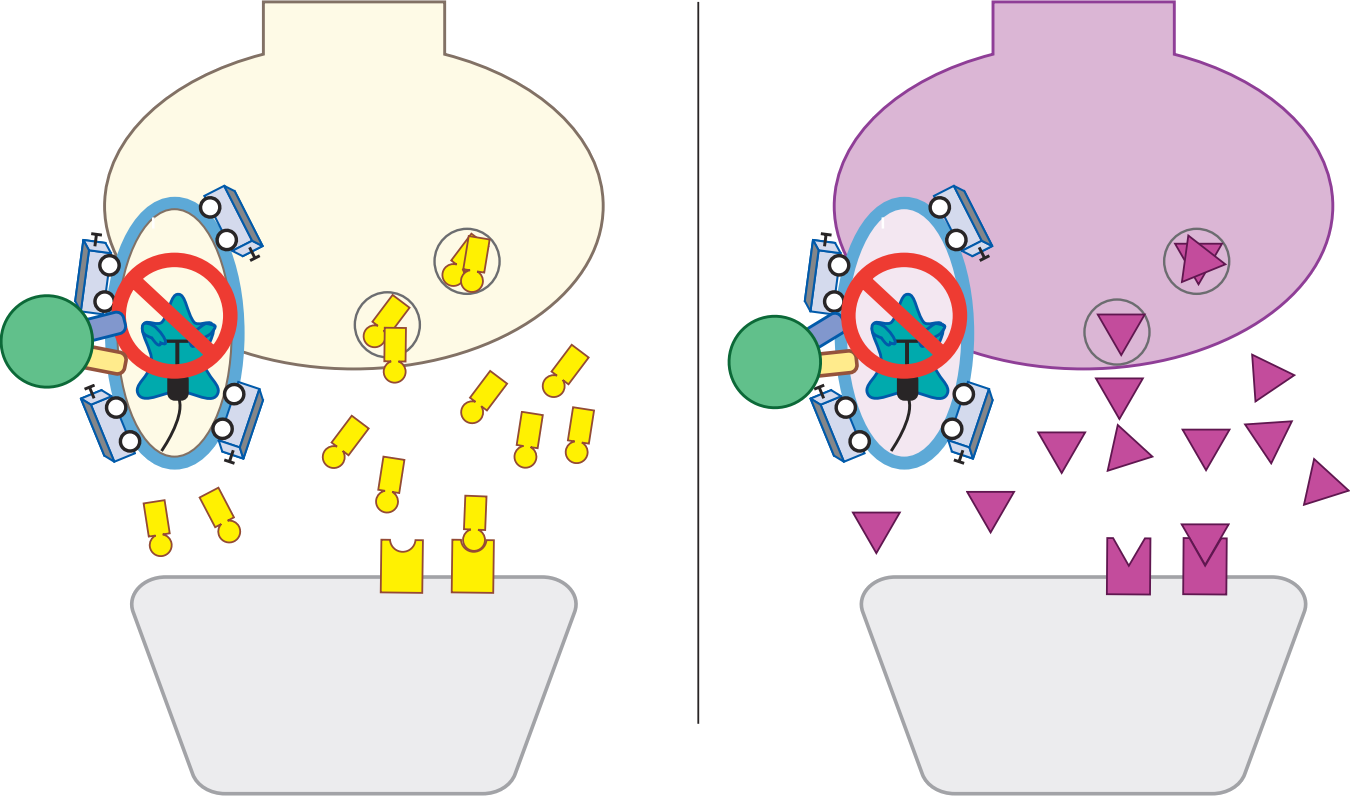 SERT
NET
NE
5HT
5HT
Norepinephrine reuptake inhibitors (NRIs)
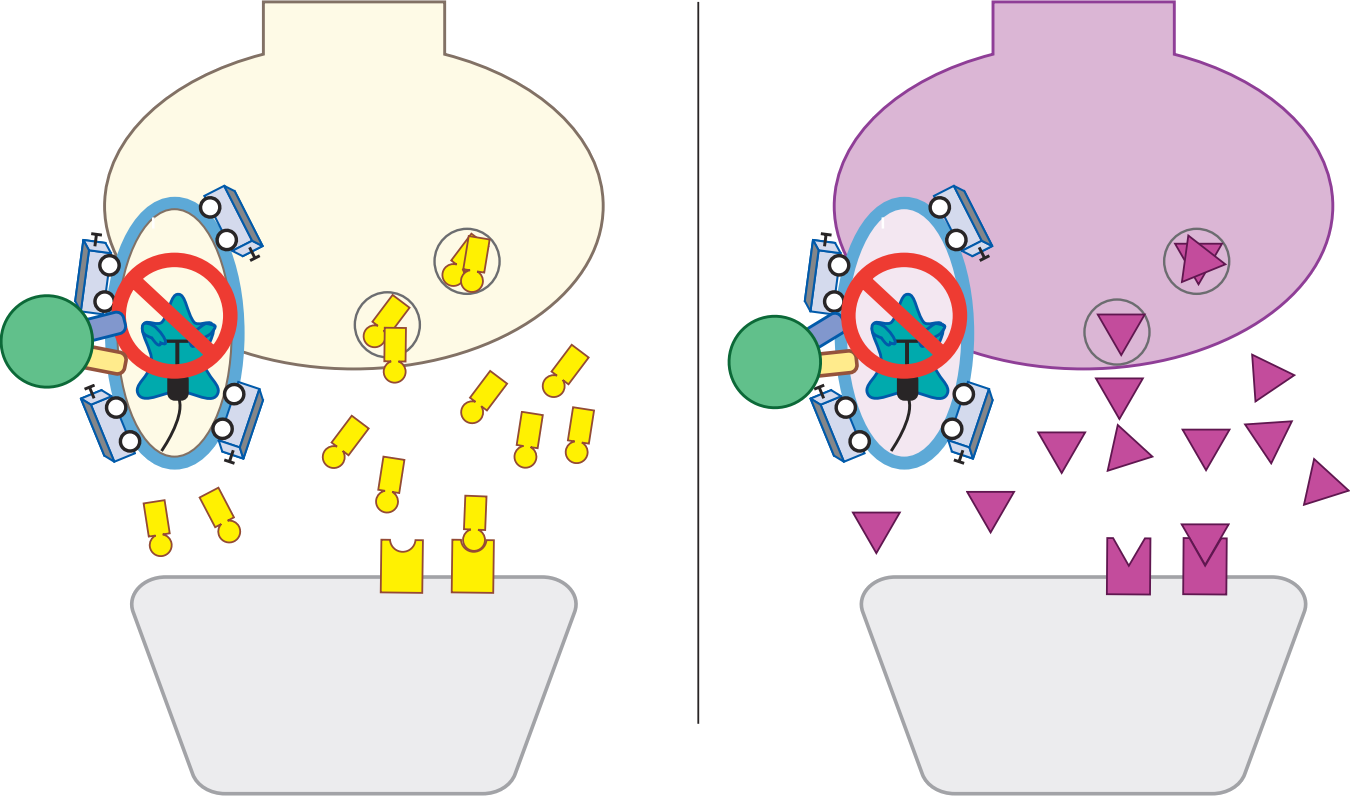 NET
NE
SSRIs
escitalopram
citalopram
fluoxetine
sertraline
paroxetine
fluvoxamine

SNRIs
venlafaxine
desvenlafaxine
duloxetine
levomilnacipran
NDRI
SSRIs
escitalopram
citalopram
fluoxetine
sertraline
paroxetine
fluvoxamine

SNRIs
venlafaxine
desvenlafaxine
duloxetine
levomilnacipran
NDRI
bupropion
Bupropion (WELLBUTRIN)         
bu PRO pi on / wel BYU trin
“Boop ropin’ Well booty”
#28
1985
XL $12–$109 (#30)
SR $9–$76 (#60)
❖ Antidepressant
❖ Norepinephrine-dopamine
    reuptake inhibitor (NDRI)
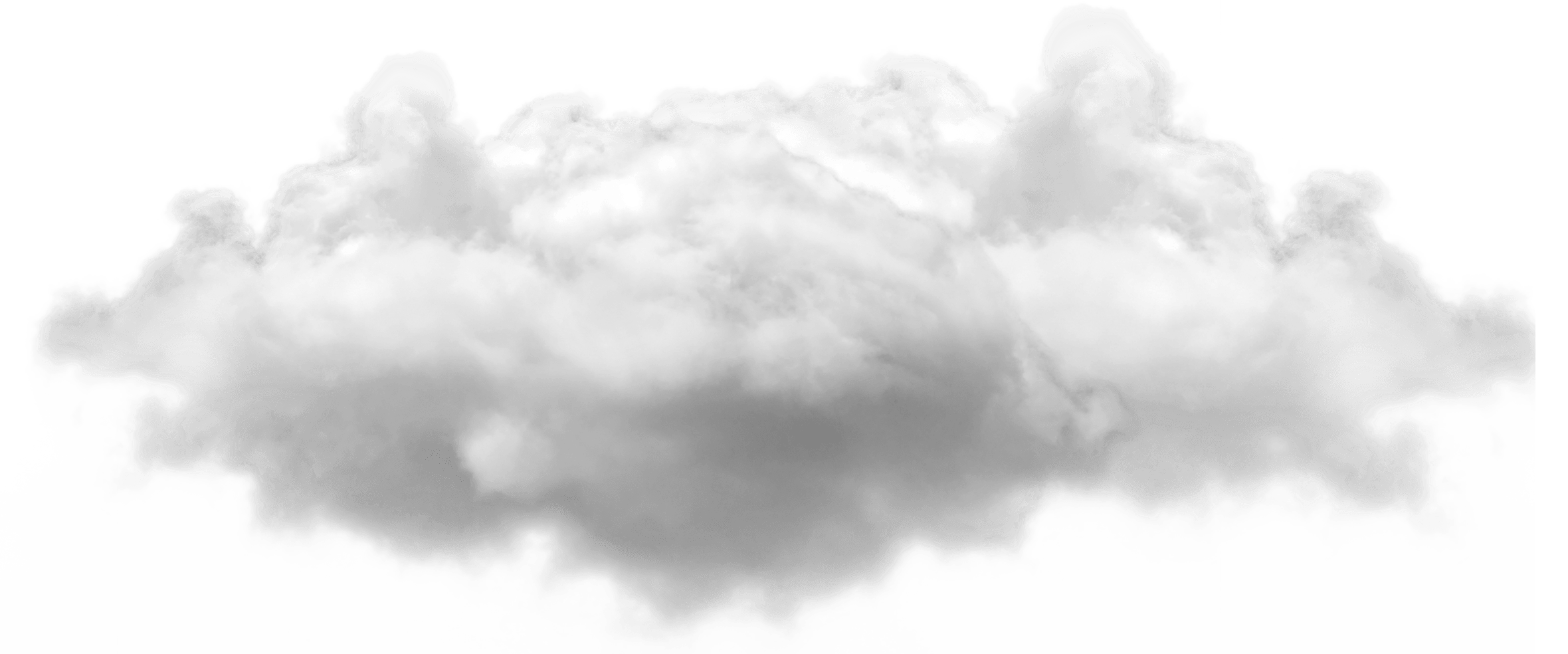 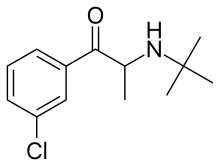 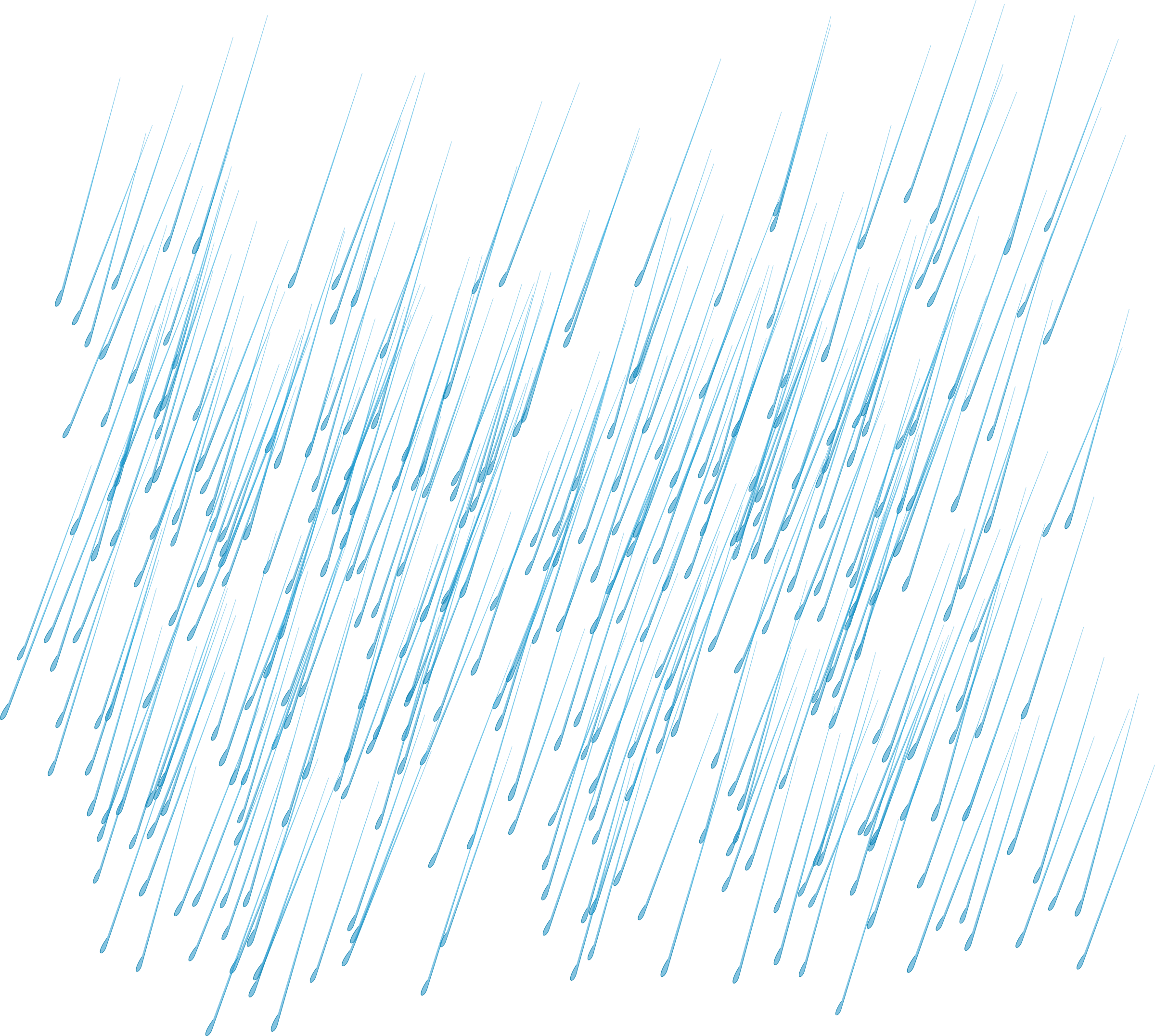 Betty Boop is slender, and bupropion may cause weight loss.
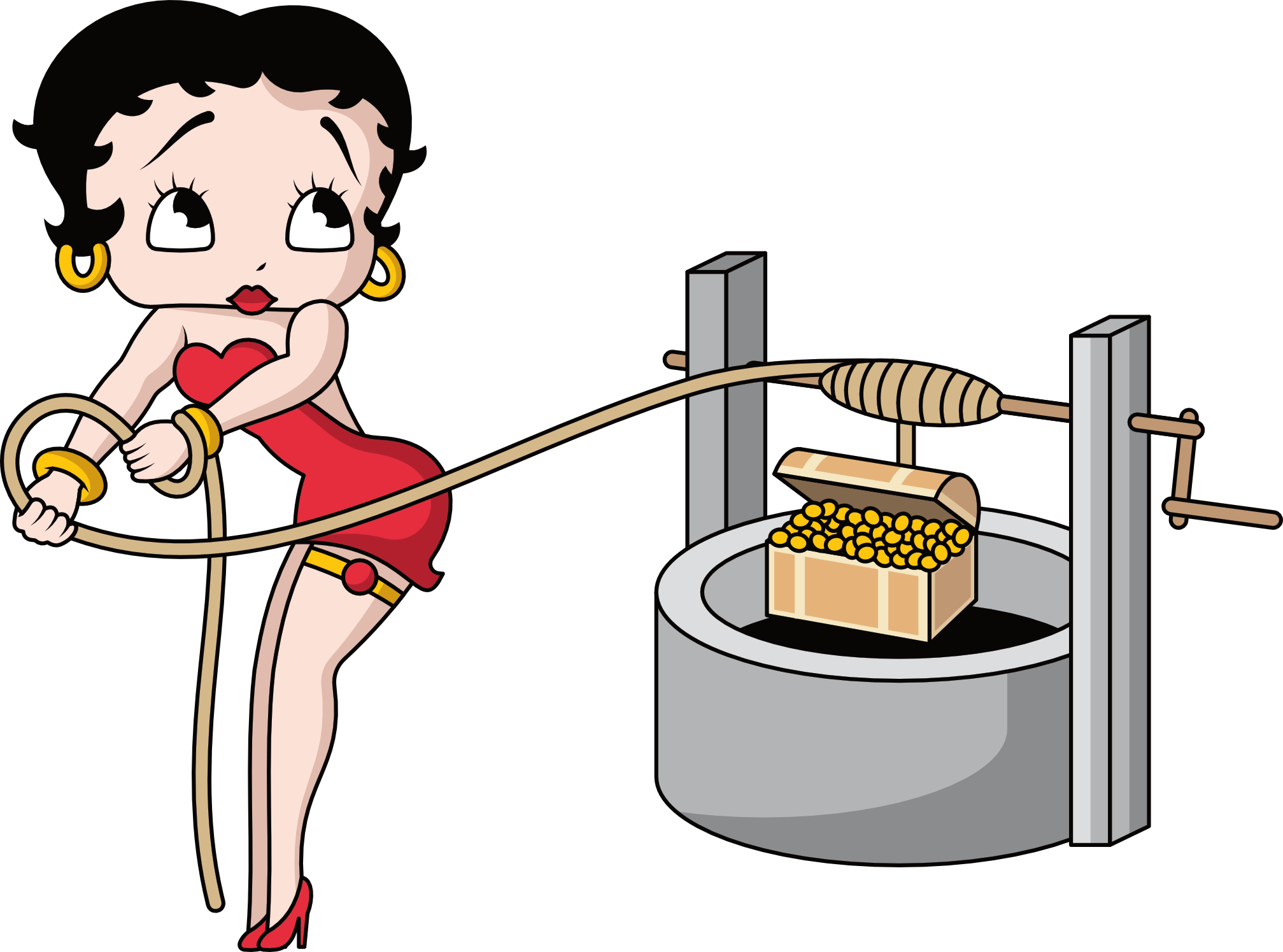 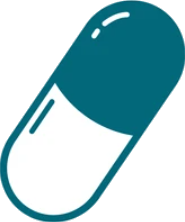 NE
DA
SR:
100
150
200
mg
XL:
150
300
mg
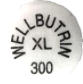 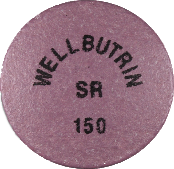 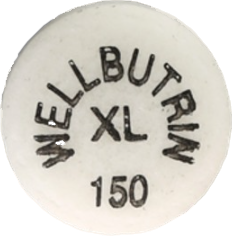 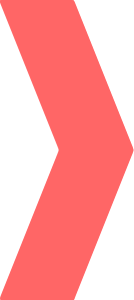 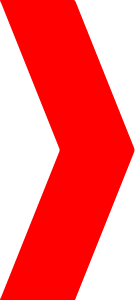 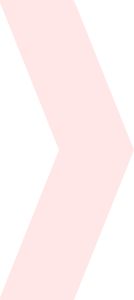 Bupropion: Norepinephrine and dopamine reuptake inhibitor (NDRI)
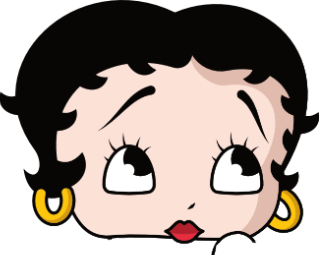 CYP
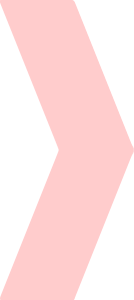 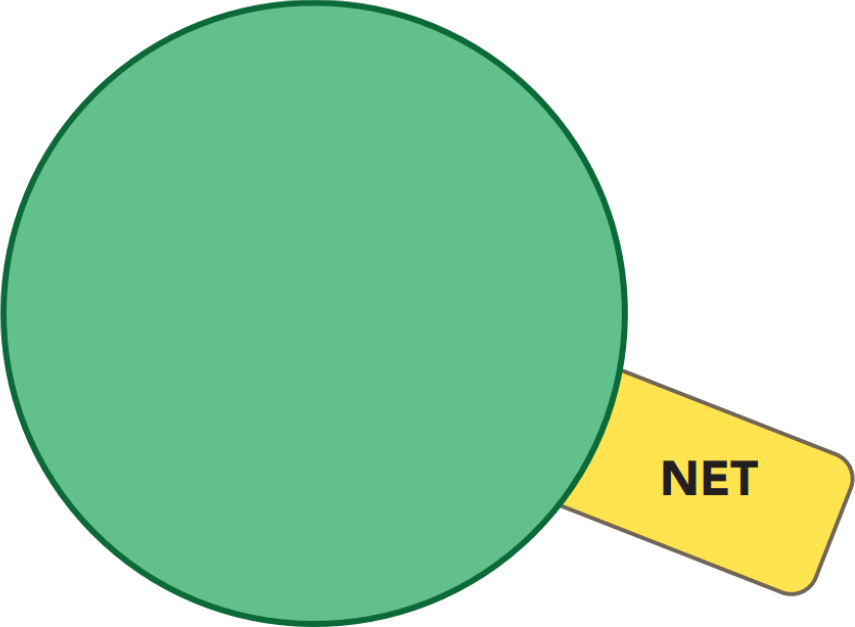 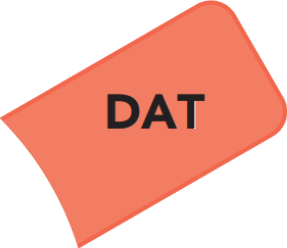 Bupropion
WELLBUTRIN
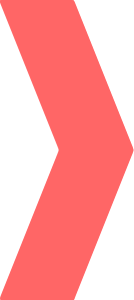 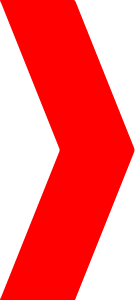 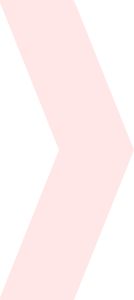 Bupropion: Norepinephrine and dopamine reuptake inhibitor (NDRI)
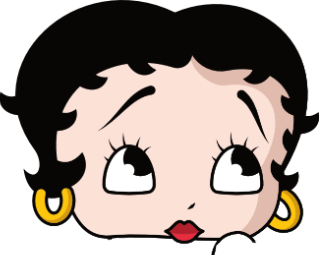 CYP
dopamine reuptake
inhibitor
weak
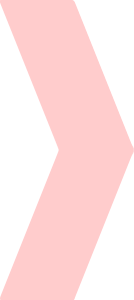 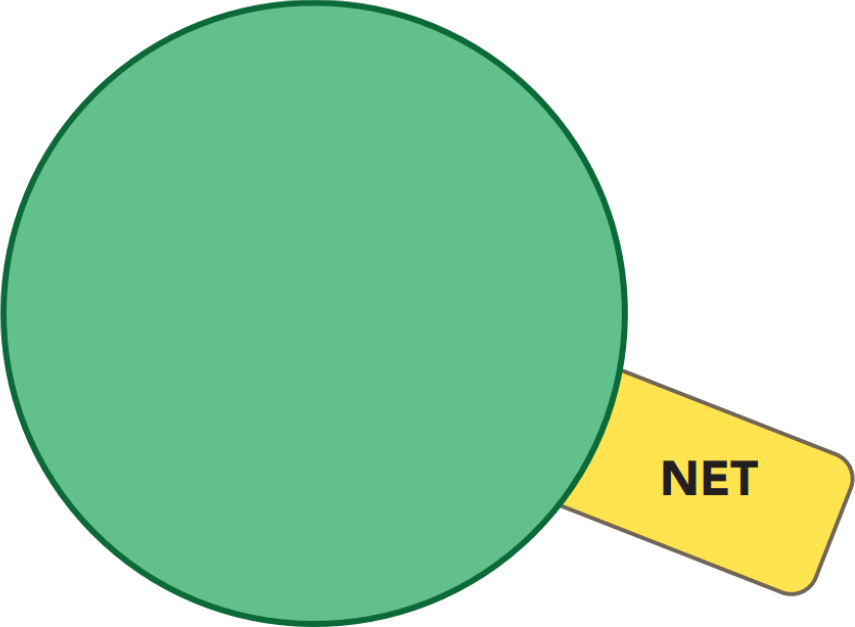 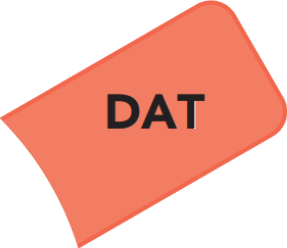 Bupropion
WELLBUTRIN
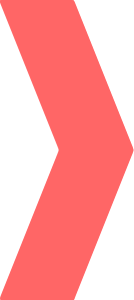 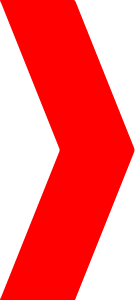 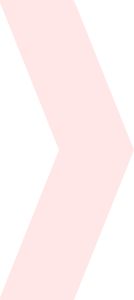 Bupropion: Norepinephrine and dopamine reuptake inhibitor (NDRI)
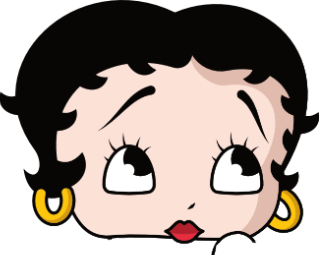 CYP
dopamine reuptake
inhibitor
weak
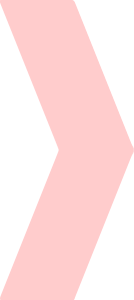 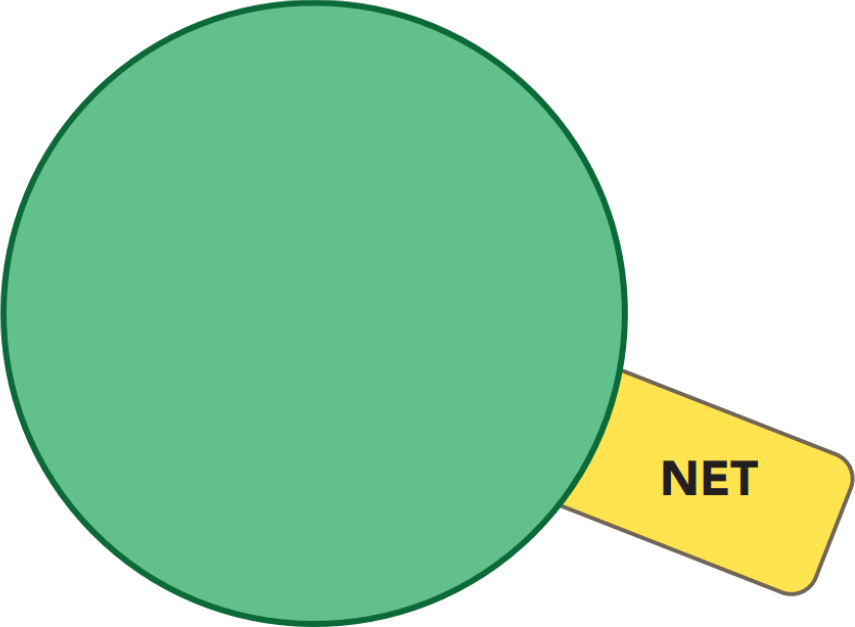 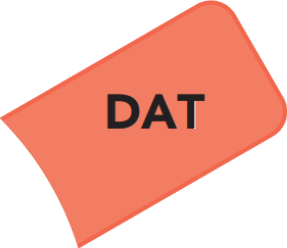 Bupropion
WELLBUTRIN
insignificant at usual doses
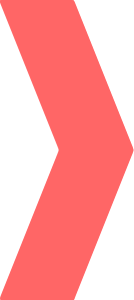 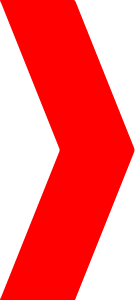 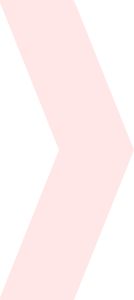 Bupropion: Norepinephrine and dopamine reuptake inhibitor (NDRI)
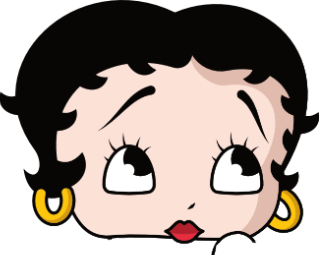 CYP
dopamine reuptake
inhibitor
weak
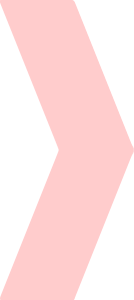 can spike DA in nucleus accumbens (i.e., get you high) at supra-therapeutic dose
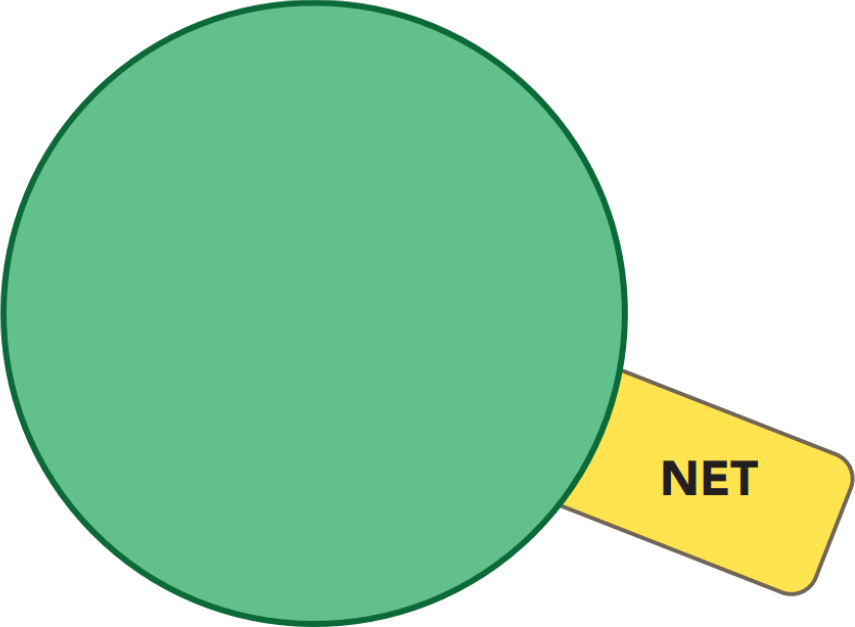 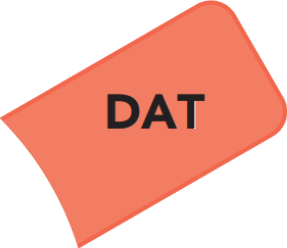 Bupropion
WELLBUTRIN
insignificant at usual doses
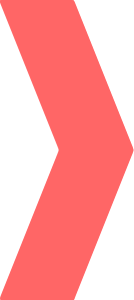 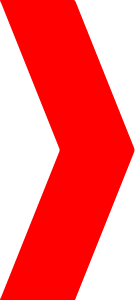 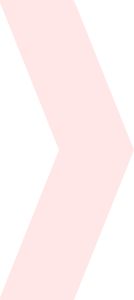 Bupropion: Norepinephrine and dopamine reuptake inhibitor (NDRI)
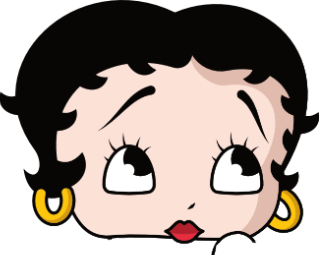 CYP
dopamine reuptake
inhibitor
weak
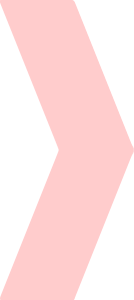 can spike DA in nucleus accumbens (i.e., get you high) at supra-therapeutic dose
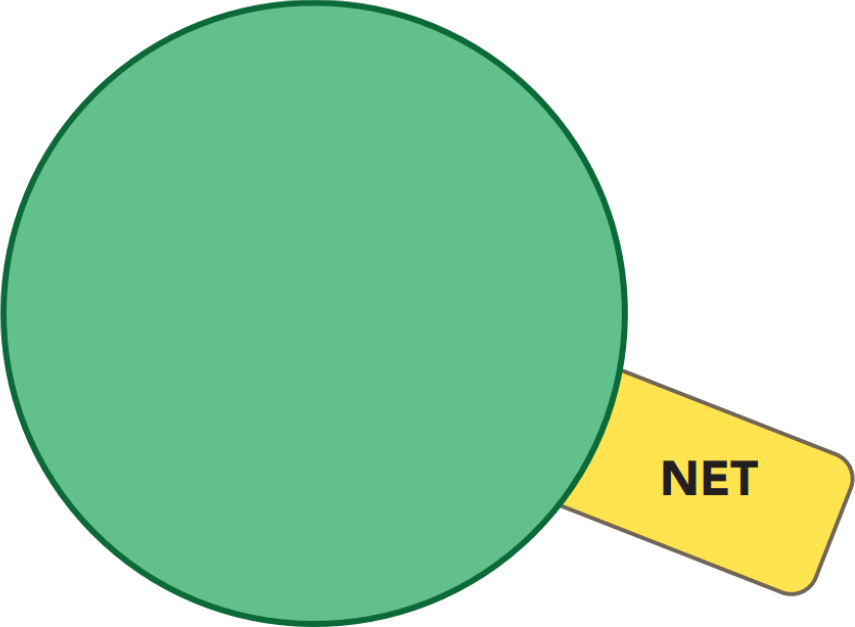 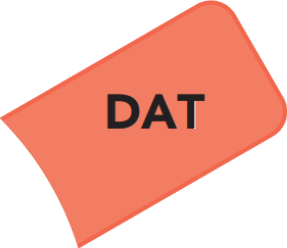 Bupropion
WELLBUTRIN
insignificant at usual doses
Norepinephrine reuptake inhibitor
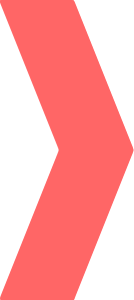 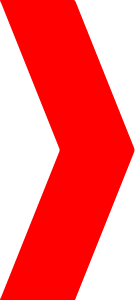 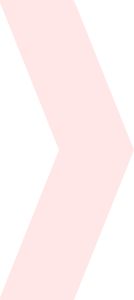 Bupropion: Norepinephrine and dopamine reuptake inhibitor (NDRI)
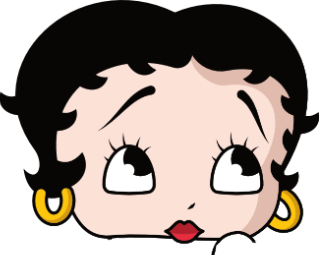 CYP
dopamine reuptake
inhibitor
weak
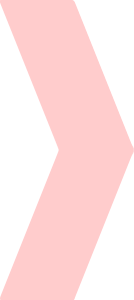 can spike DA in nucleus accumbens (i.e., get you high) at supra-therapeutic dose
Antidepressant effects, improvement of ADHD symptoms, appetite suppression, improved sexual dysfunction, seizures at high dose, delayed anxiolytic effects
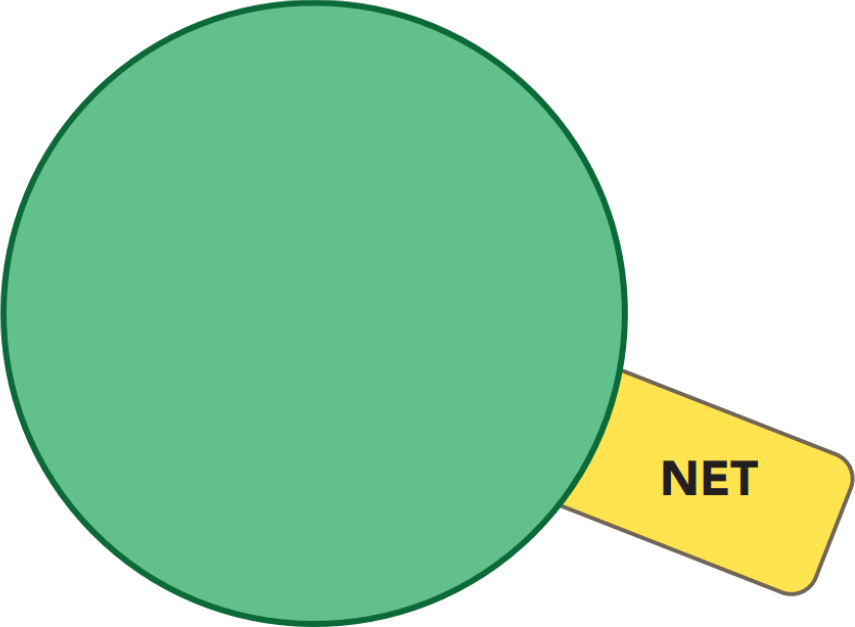 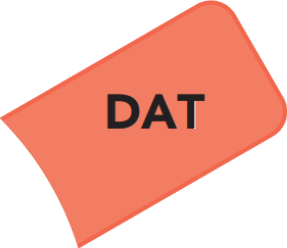 Bupropion
WELLBUTRIN
insignificant at usual doses
Norepinephrine reuptake inhibitor
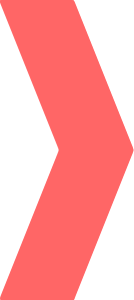 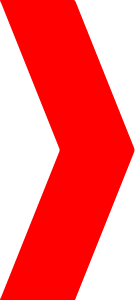 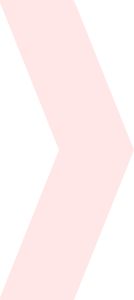 Bupropion: Norepinephrine and dopamine reuptake inhibitor (NDRI)
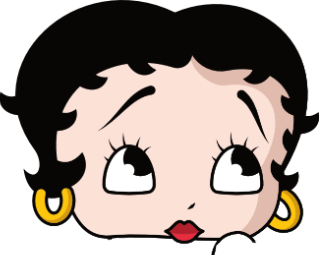 CYP
dopamine reuptake
inhibitor
weak
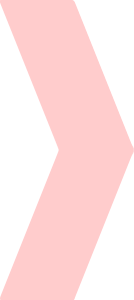 can spike DA in nucleus accumbens (i.e., get you high) at supra-therapeutic dose
Antidepressant effects, improvement of ADHD symptoms, appetite suppression, improved sexual dysfunction, seizures at high dose, delayed anxiolytic effects
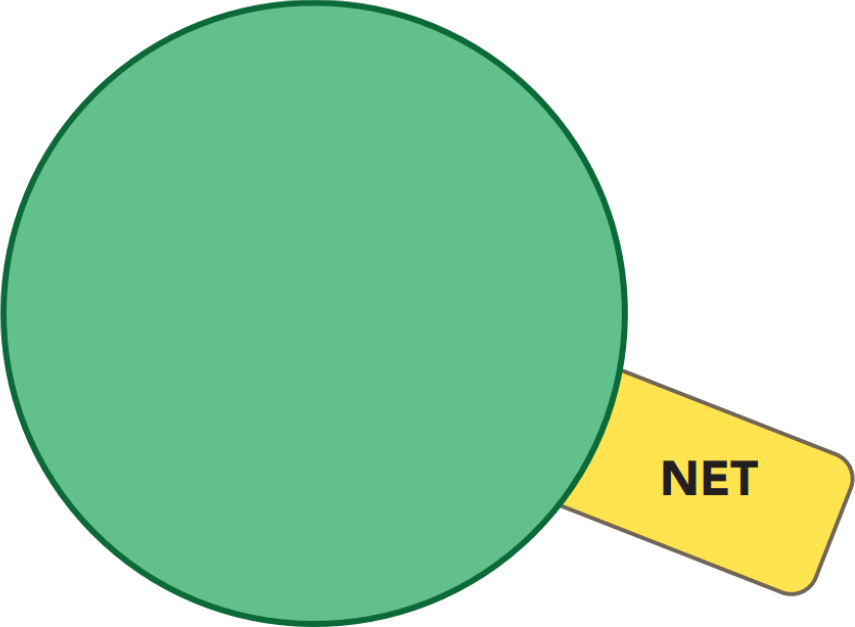 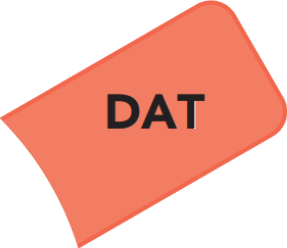 Bupropion
WELLBUTRIN
insignificant at usual doses
Norepinephrine reuptake inhibitor
indirectly increases DA in prefrontal cortex, which improves ADHD
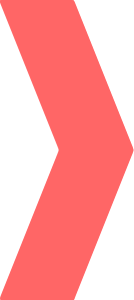 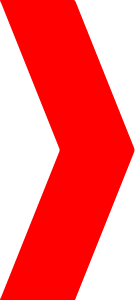 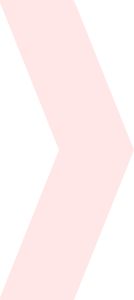 Bupropion: Norepinephrine and dopamine reuptake inhibitor (NDRI)
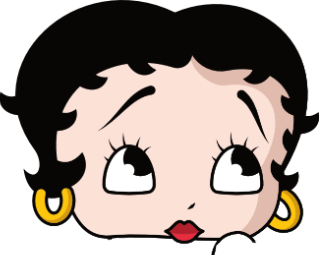 CYP 
inHibitor
(mod/strong)
CYP
dopamine reuptake
inhibitor
weak
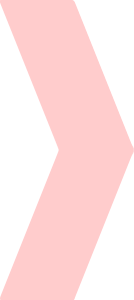 can spike DA in nucleus accumbens (i.e., get you high) at supra-therapeutic dose
Antidepressant effects, improvement of ADHD symptoms, appetite suppression, improved sexual dysfunction, seizures at high dose, delayed anxiolytic effects
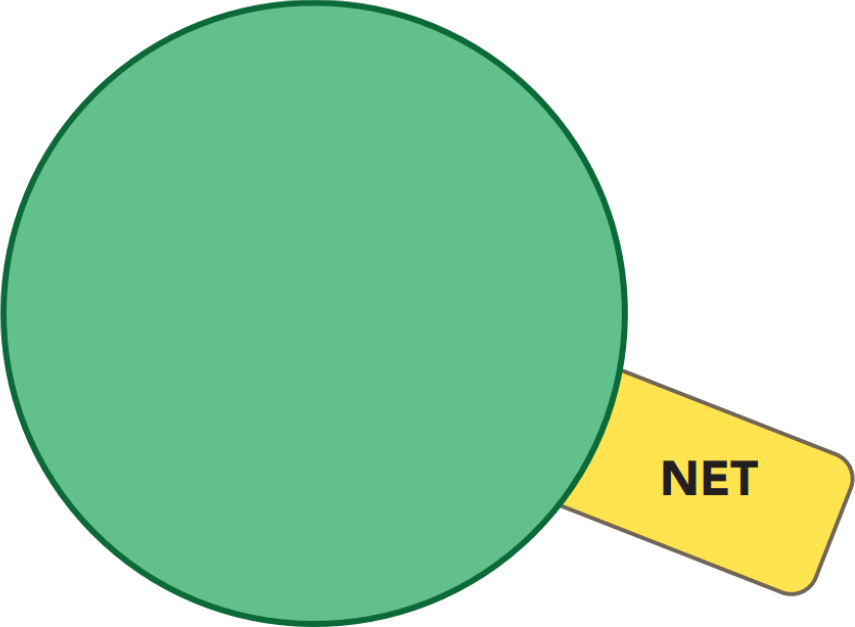 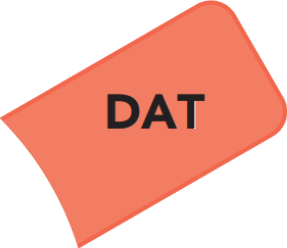 Bupropion
WELLBUTRIN
insignificant at usual doses
Norepinephrine reuptake inhibitor
indirectly increases DA in prefrontal cortex, which improves ADHD
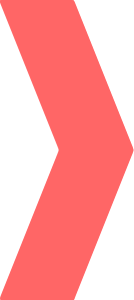 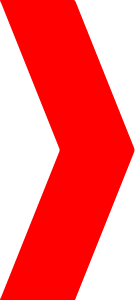 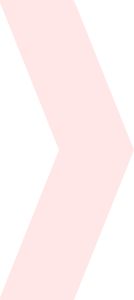 Bupropion: Norepinephrine and dopamine reuptake inhibitor (NDRI)
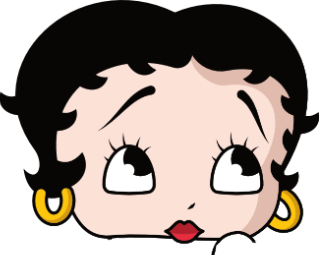 increases levels of CYP2D6 substrates
CYP 
inHibitor
(mod/strong)
CYP
dopamine reuptake
inhibitor
weak
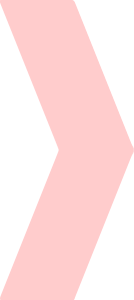 can spike DA in nucleus accumbens (i.e., get you high) at supra-therapeutic dose
Antidepressant effects, improvement of ADHD symptoms, appetite suppression, improved sexual dysfunction, seizures at high dose, delayed anxiolytic effects
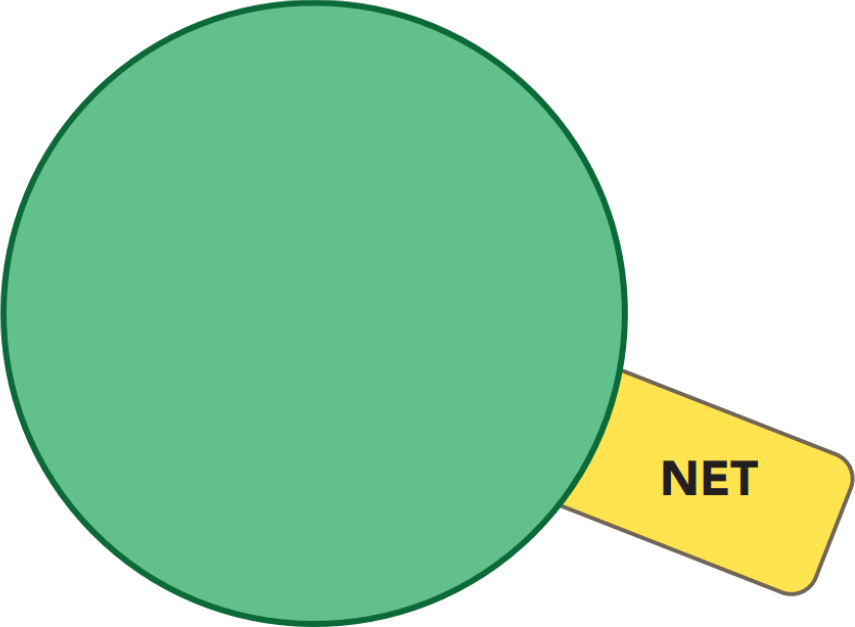 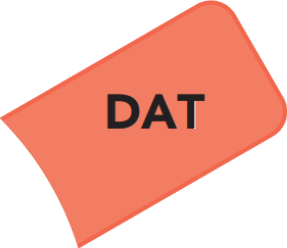 Bupropion
WELLBUTRIN
insignificant at usual doses
Norepinephrine reuptake inhibitor
indirectly increases DA in prefrontal cortex, which improves ADHD
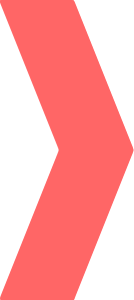 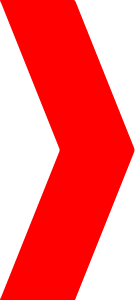 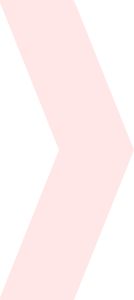 Bupropion: Norepinephrine and dopamine reuptake inhibitor (NDRI)
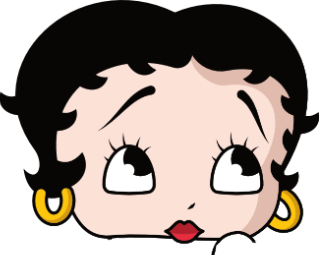 increases levels of CYP2D6 substrates
CYP 
inHibitor
(mod/strong)
Strategically combined with dextromethorphan (DXM) to inHibit its metabolism to “bad dextro”
CYP
dopamine reuptake
inhibitor
weak
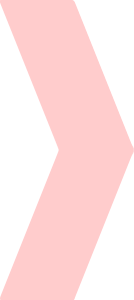 can spike DA in nucleus accumbens (i.e., get you high) at supra-therapeutic dose
Antidepressant effects, improvement of ADHD symptoms, appetite suppression, improved sexual dysfunction, seizures at high dose, delayed anxiolytic effects
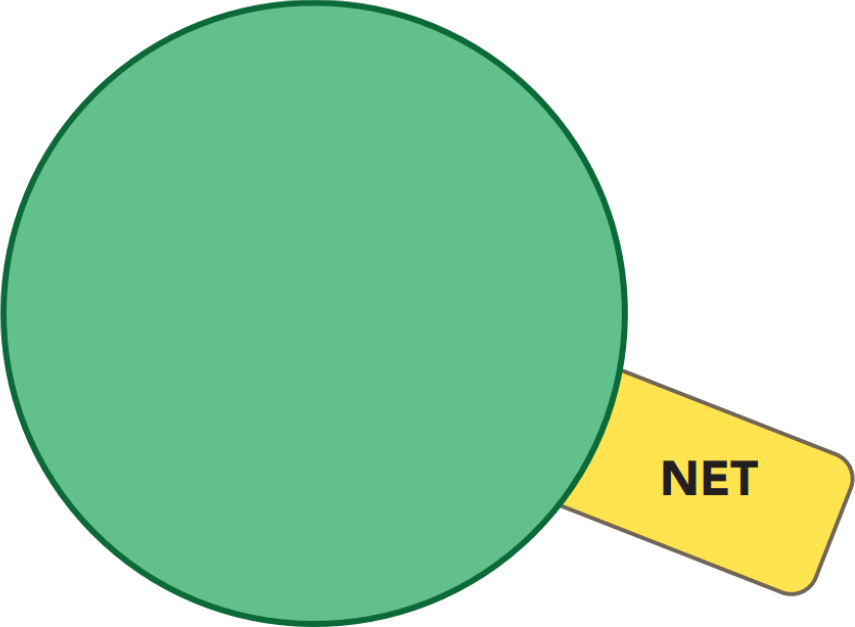 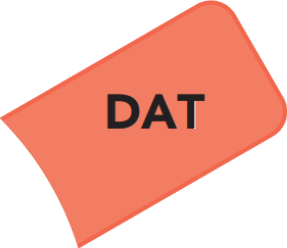 Bupropion
WELLBUTRIN
insignificant at usual doses
Norepinephrine reuptake inhibitor
indirectly increases DA in prefrontal cortex, which improves ADHD
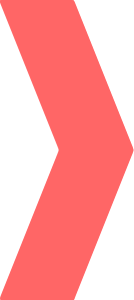 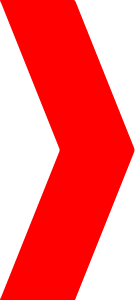 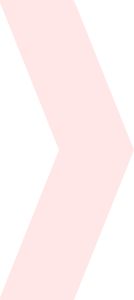 Bupropion: Norepinephrine and dopamine reuptake inhibitor (NDRI)
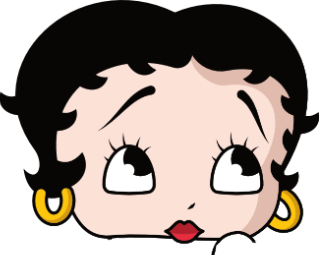 increases levels of CYP2D6 substrates
CYP 
inHibitor
(mod/strong)
Strategically combined with dextromethorphan (DXM) to inHibit its metabolism to “bad dextro”
CYP
dopamine reuptake
inhibitor
weak
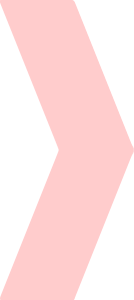 sensitive substrate (CYP2B6)
can spike DA in nucleus accumbens (i.e., get you high) at supra-therapeutic dose
Antidepressant effects, improvement of ADHD symptoms, appetite suppression, improved sexual dysfunction, seizures at high dose, delayed anxiolytic effects
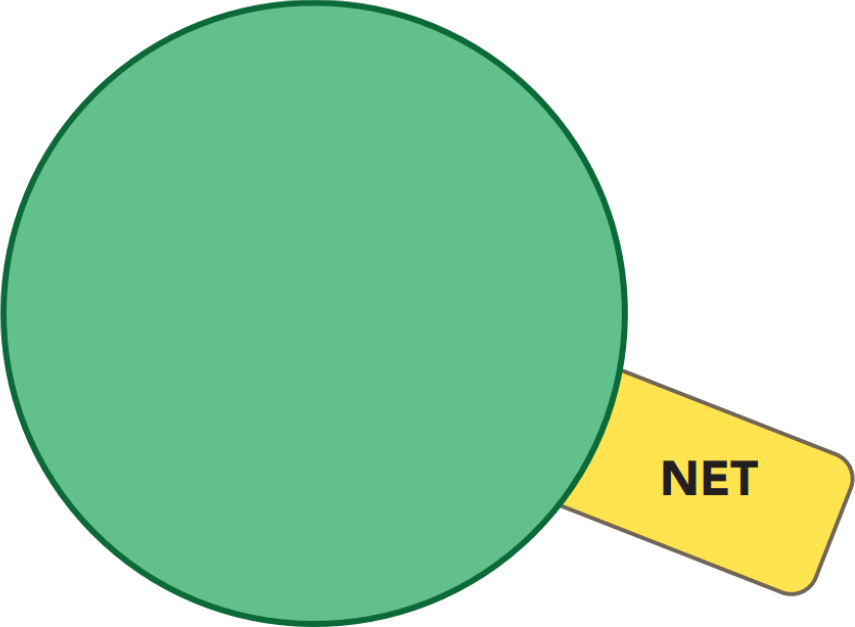 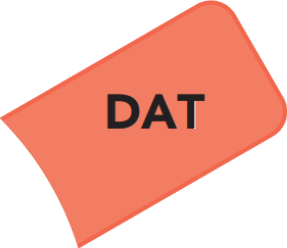 Bupropion
WELLBUTRIN
insignificant at usual doses
Norepinephrine reuptake inhibitor
indirectly increases DA in prefrontal cortex, which improves ADHD
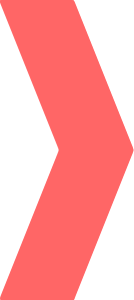 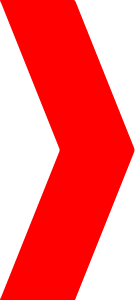 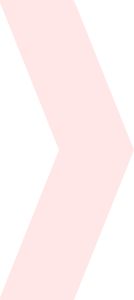 Bupropion (Wellbutrin)
increases levels of CYP2D6 substrates
CYP 
inHibitor
(mod/strong)
CYP
dopamine reuptake
inhibitor
weak
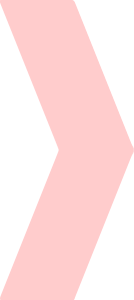 sensitive substrate (CYP2B6)
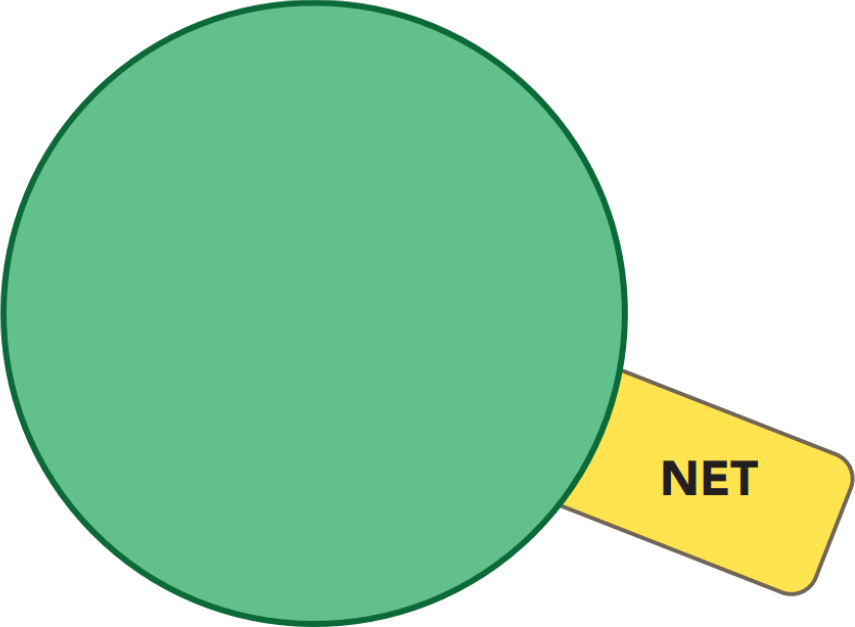 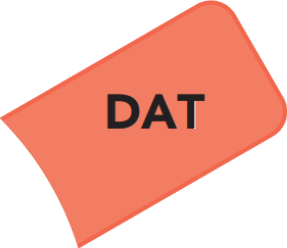 Bupropion
WELLBUTRIN
insignificant at usual doses
Norepinephrine reuptake inhibitor
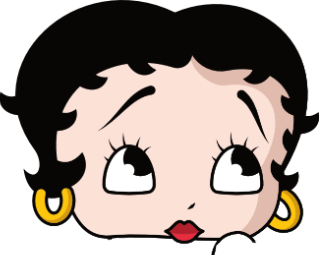 Indirectly increases DA in prefrontal cortex, which improves ADHD
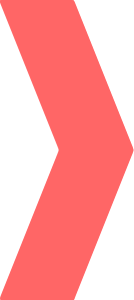 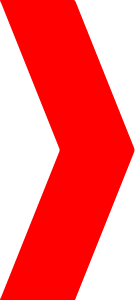 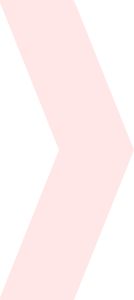 Bupropion (Wellbutrin)
inHibitor --> check interactions
increases levels of CYP2D6 substrates
CYP 
inHibitor
(mod/strong)
CYP
dopamine reuptake
inhibitor
weak
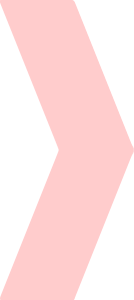 sensitive substrate (CYP2B6)
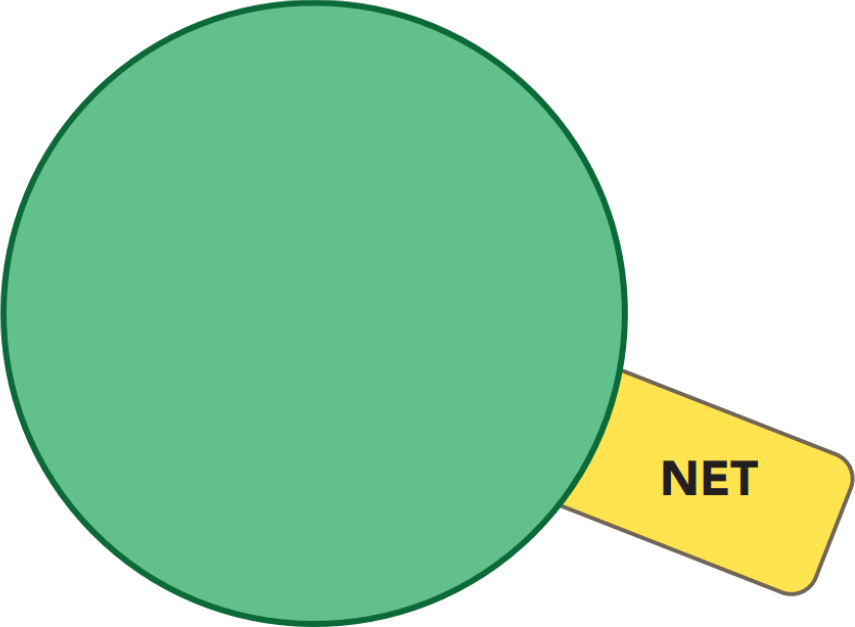 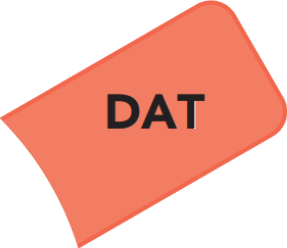 Bupropion
WELLBUTRIN
insignificant at usual doses
Norepinephrine reuptake inhibitor
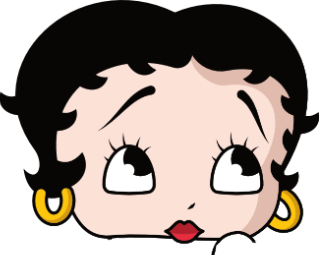 Indirectly increases DA in prefrontal cortex, which improves ADHD
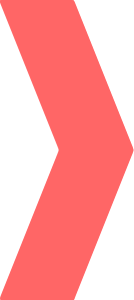 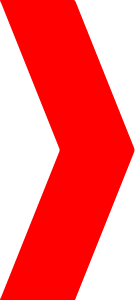 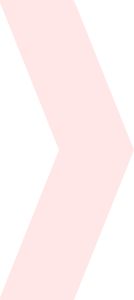 Bupropion (Wellbutrin)
inHibitor --> check interactions
No serotonin so no sexual side effects
increases levels of CYP2D6 substrates
CYP 
inHibitor
(mod/strong)
CYP
dopamine reuptake
inhibitor
weak
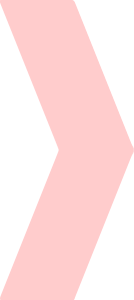 sensitive substrate (CYP2B6)
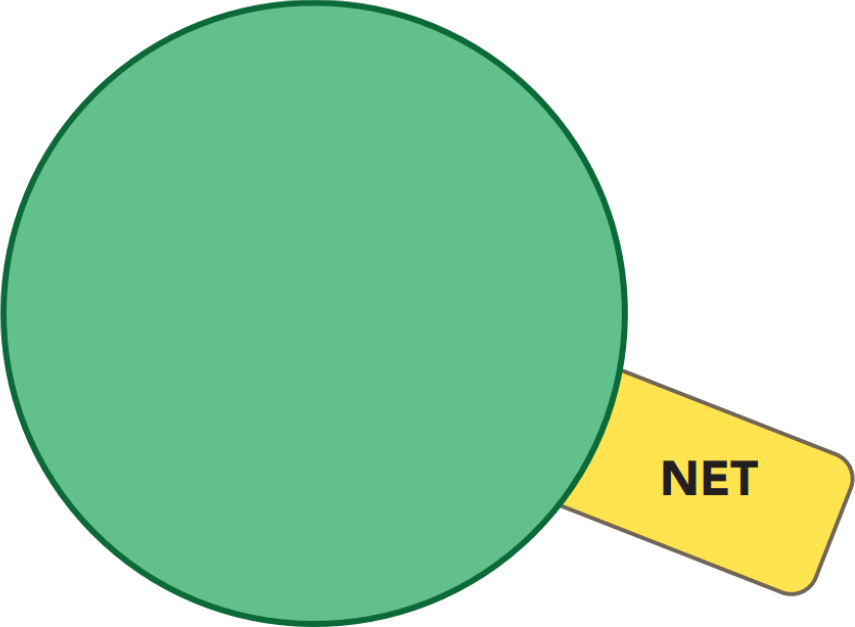 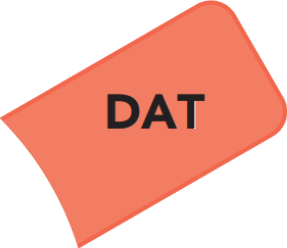 Bupropion
WELLBUTRIN
insignificant at usual doses
Norepinephrine reuptake inhibitor
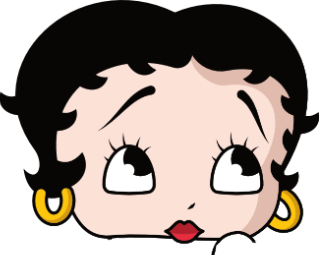 Indirectly increases DA in prefrontal cortex, which improves ADHD
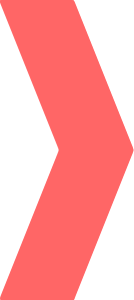 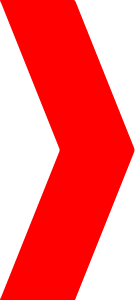 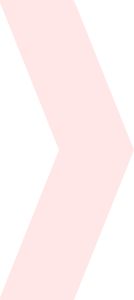 Bupropion (Wellbutrin)
inHibitor --> check interactions
No serotonin so no sexual side effects
Can combine with SSRI to ameliorate sexual dysfunction
increases levels of CYP2D6 substrates
CYP 
inHibitor
(mod/strong)
CYP
dopamine reuptake
inhibitor
weak
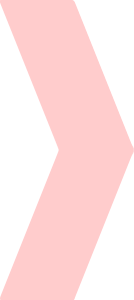 sensitive substrate (CYP2B6)
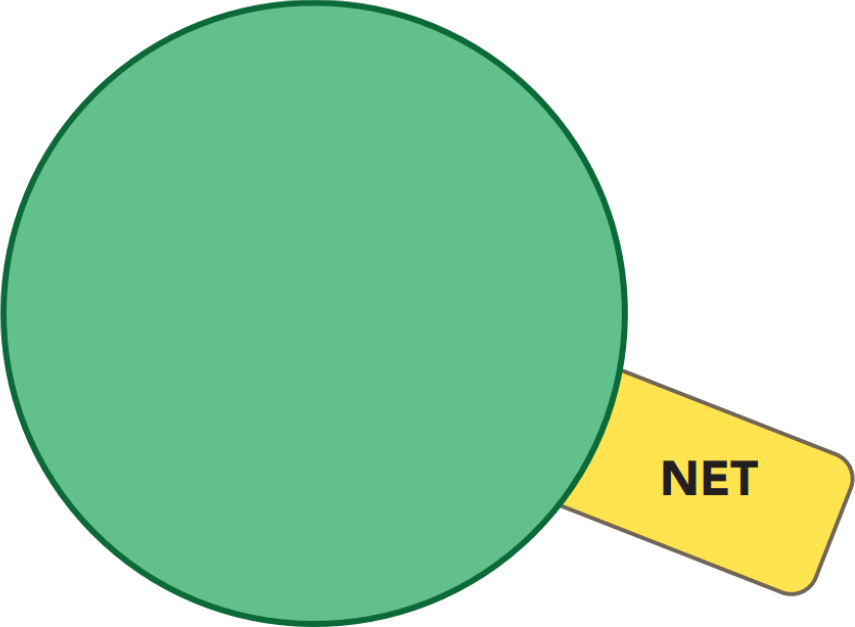 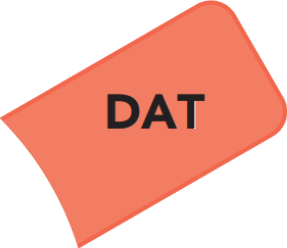 Bupropion
WELLBUTRIN
insignificant at usual doses
Norepinephrine reuptake inhibitor
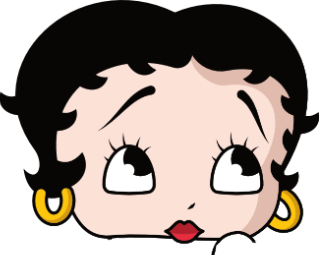 Indirectly increases DA in prefrontal cortex, which improves ADHD
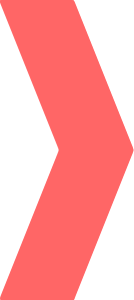 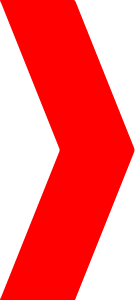 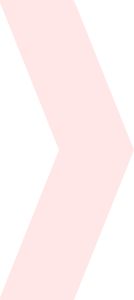 Bupropion (Wellbutrin)
inHibitor --> check interactions
No serotonin so no sexual side effects
Can combine with SSRI to ameliorate sexual dysfunction
Approved for smoking cessation
increases levels of CYP2D6 substrates
CYP 
inHibitor
(mod/strong)
CYP
dopamine reuptake
inhibitor
weak
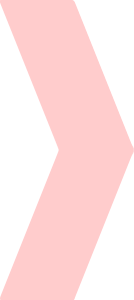 sensitive substrate (CYP2B6)
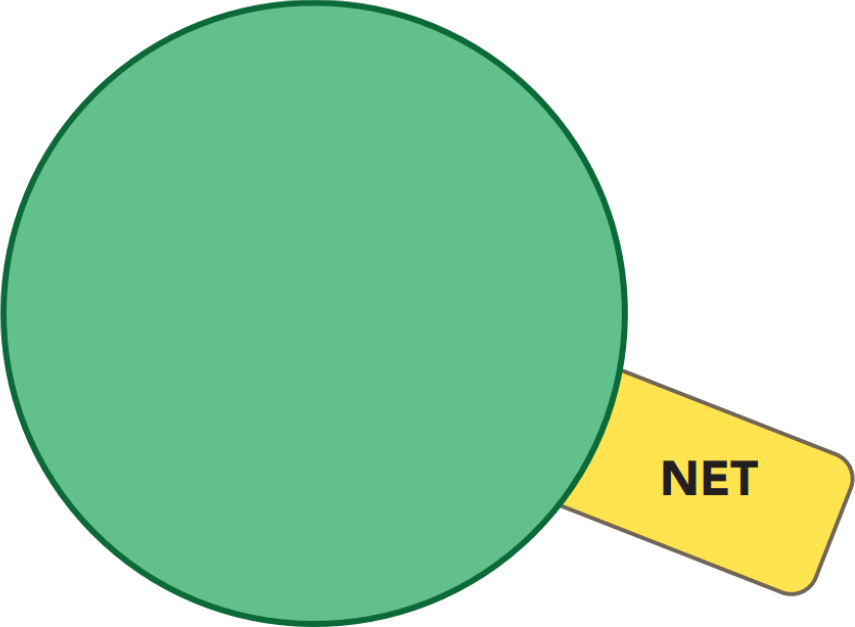 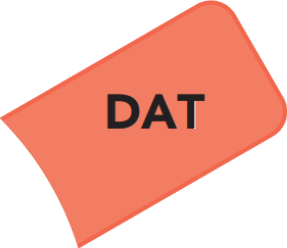 Bupropion
WELLBUTRIN
insignificant at usual doses
Norepinephrine reuptake inhibitor
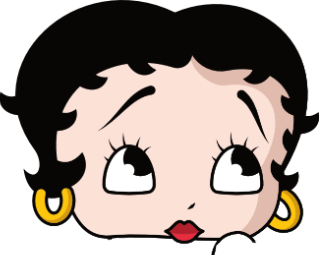 Indirectly increases DA in prefrontal cortex, which improves ADHD
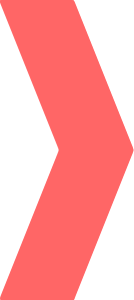 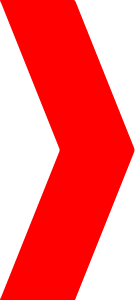 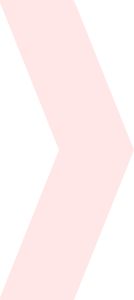 Bupropion (Wellbutrin)
inHibitor --> check interactions
No serotonin so no sexual side effects
Can combine with SSRI to ameliorate sexual dysfunction
Approved for smoking cessation
Off-label for ADHD
increases levels of CYP2D6 substrates
CYP 
inHibitor
(mod/strong)
CYP
dopamine reuptake
inhibitor
weak
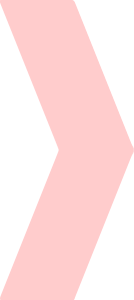 sensitive substrate (CYP2B6)
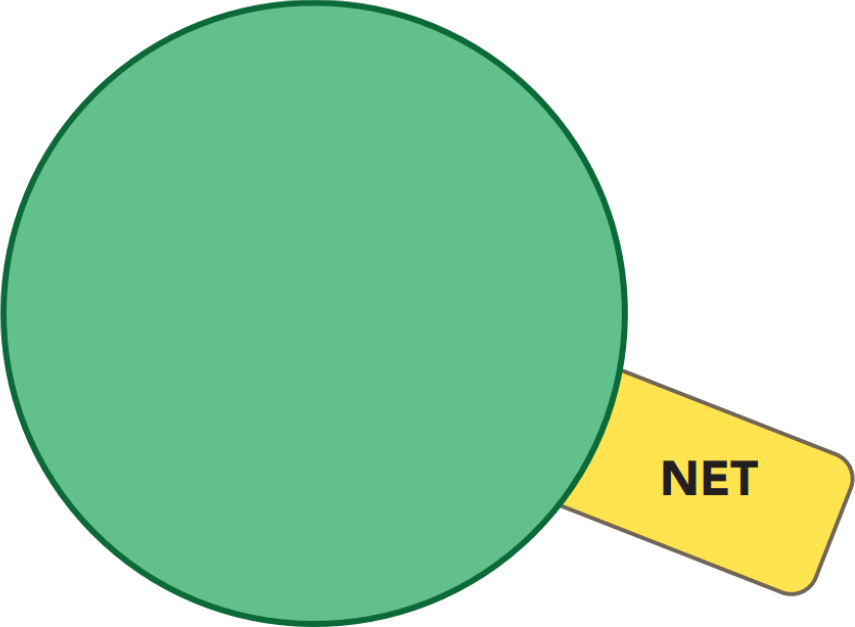 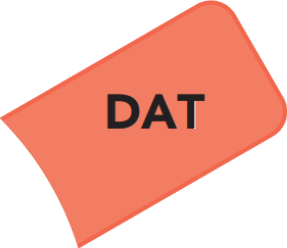 Bupropion
WELLBUTRIN
insignificant at usual doses
Norepinephrine reuptake inhibitor
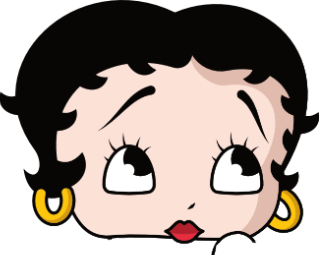 Indirectly increases DA in prefrontal cortex, which improves ADHD
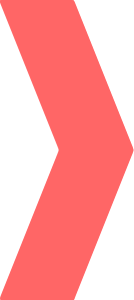 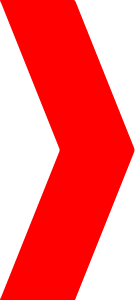 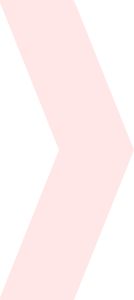 Bupropion (Wellbutrin)
inHibitor --> check interactions
No serotonin so no sexual side effects
Can combine with SSRI to ameliorate sexual dysfunction
Approved for smoking cessation
Off-label for ADHD
Lowers seizure threshold at high dose
increases levels of CYP2D6 substrates
CYP 
inHibitor
(mod/strong)
CYP
dopamine reuptake
inhibitor
weak
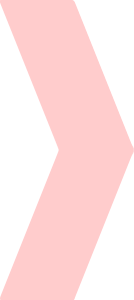 sensitive substrate (CYP2B6)
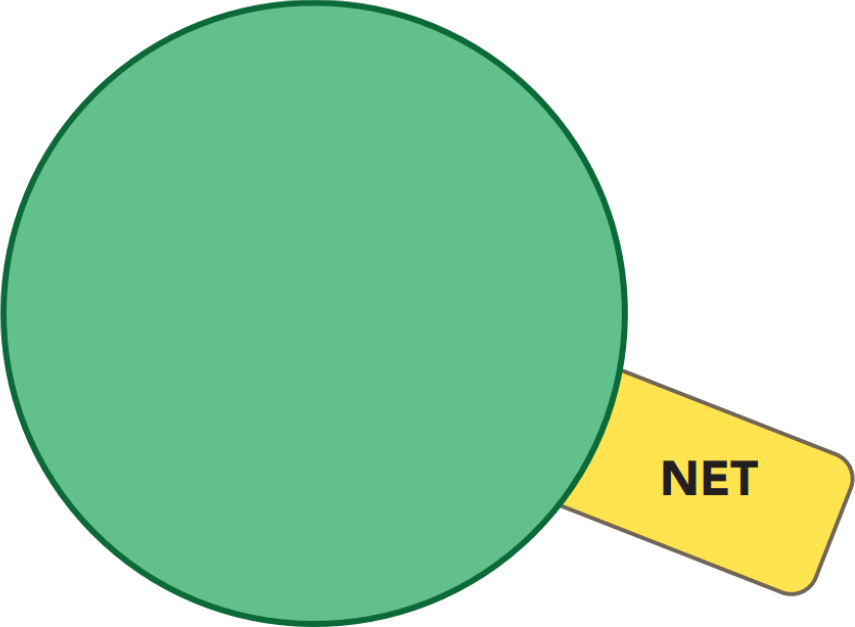 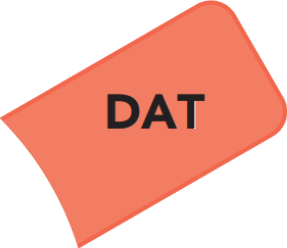 Bupropion
WELLBUTRIN
insignificant at usual doses
Norepinephrine reuptake inhibitor
Indirectly increases DA in prefrontal cortex, which improves ADHD
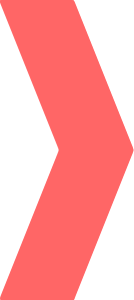 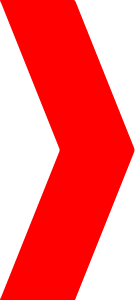 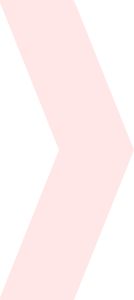 Bupropion (Wellbutrin)
inHibitor --> check interactions
No serotonin so no sexual side effects
Can combine with SSRI to ameliorate sexual dysfunction
Approved for smoking cessation
Off-label for ADHD
Lowers seizure threshold at high dose
Minimal seizure risk with XL formulation
increases levels of CYP2D6 substrates
CYP 
inHibitor
(mod/strong)
CYP
dopamine reuptake
inhibitor
weak
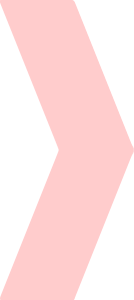 sensitive substrate (CYP2B6)
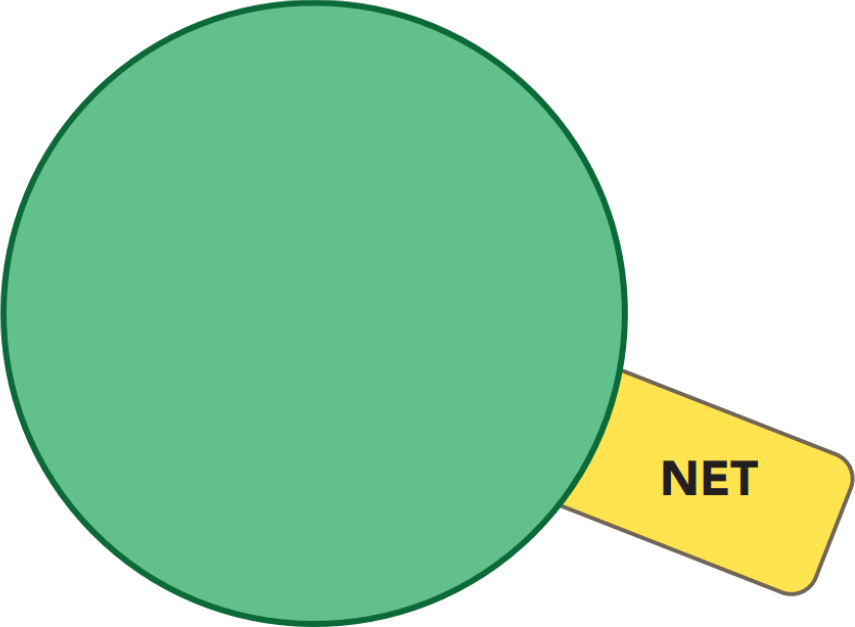 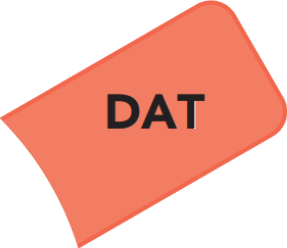 Bupropion
WELLBUTRIN
insignificant at usual doses
Norepinephrine reuptake inhibitor
Indirectly increases DA in prefrontal cortex, which improves ADHD
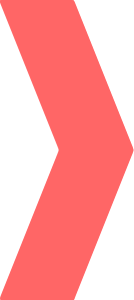 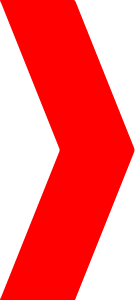 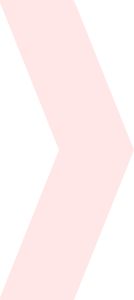 Bupropion (Wellbutrin)
inHibitor --> check interactions
No serotonin so no sexual side effects
Can combine with SSRI to ameliorate sexual dysfunction
Approved for smoking cessation
Off-label for ADHD
Lowers seizure threshold at high dose
Minimal seizure risk with XL formulation
increases levels of CYP2D6 substrates
CYP 
inHibitor
(mod/strong)
CYP
dopamine reuptake
inhibitor
weak
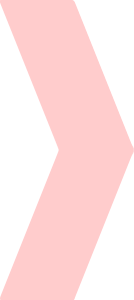 sensitive substrate (CYP2B6)
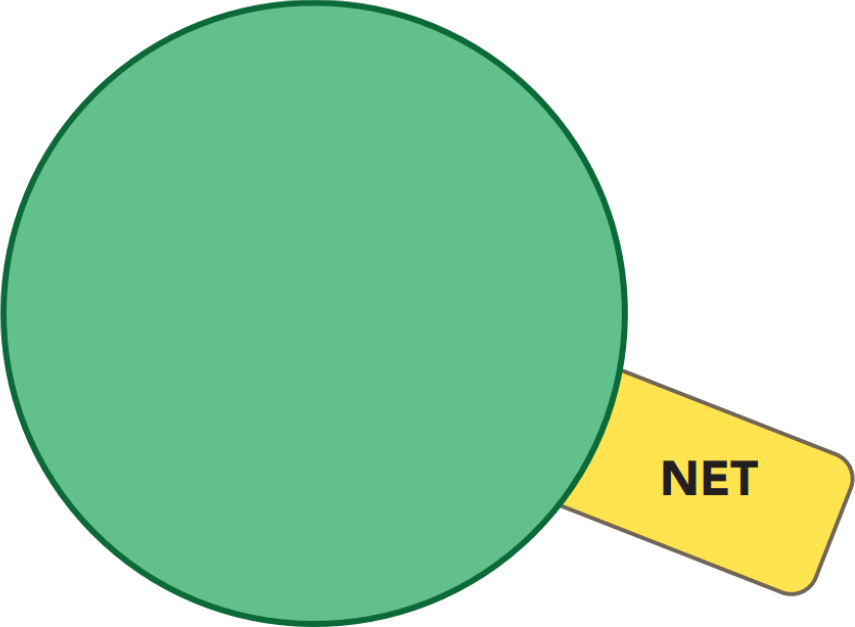 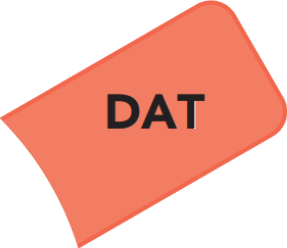 Bupropion
WELLBUTRIN
insignificant at usual doses
Norepinephrine reuptake inhibitor
Indirectly increases DA in prefrontal cortex, which improves ADHD
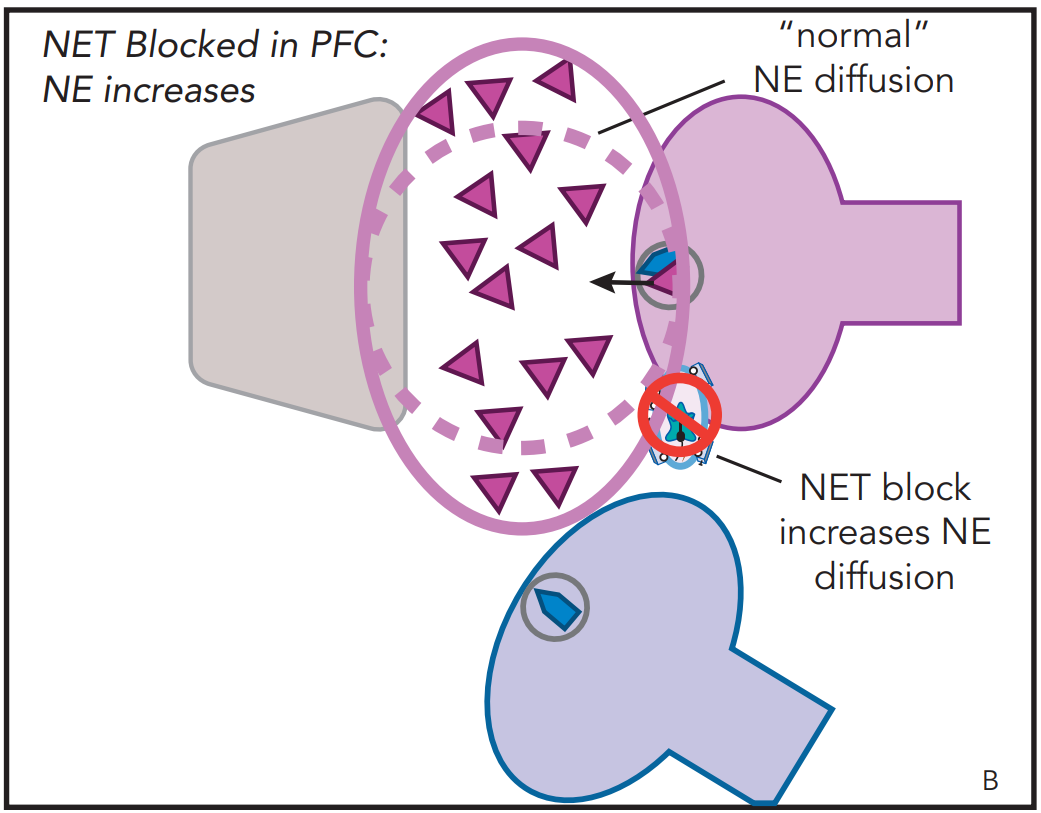 Bupropion is a NDRI that is essentially an NRI at usual doses
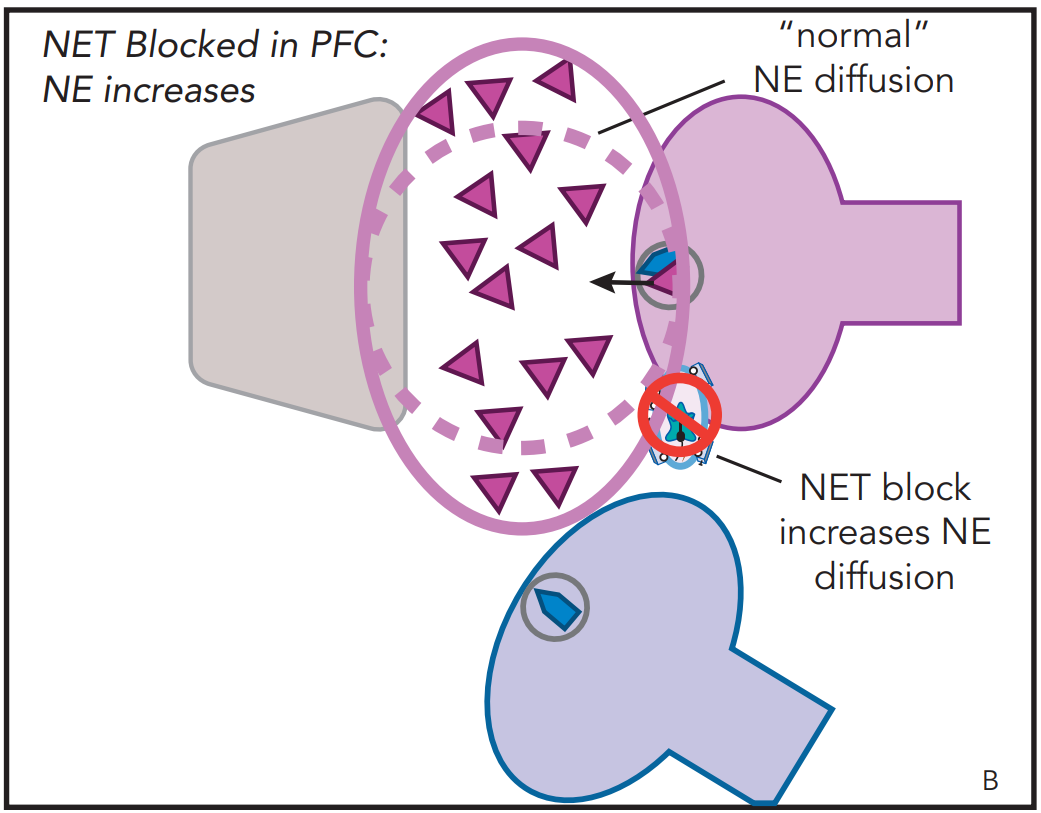 Bupropion is a NDRI that is essentially an NRI at usual doses

NRIs increase NE in prefrontal cortex (obviously)
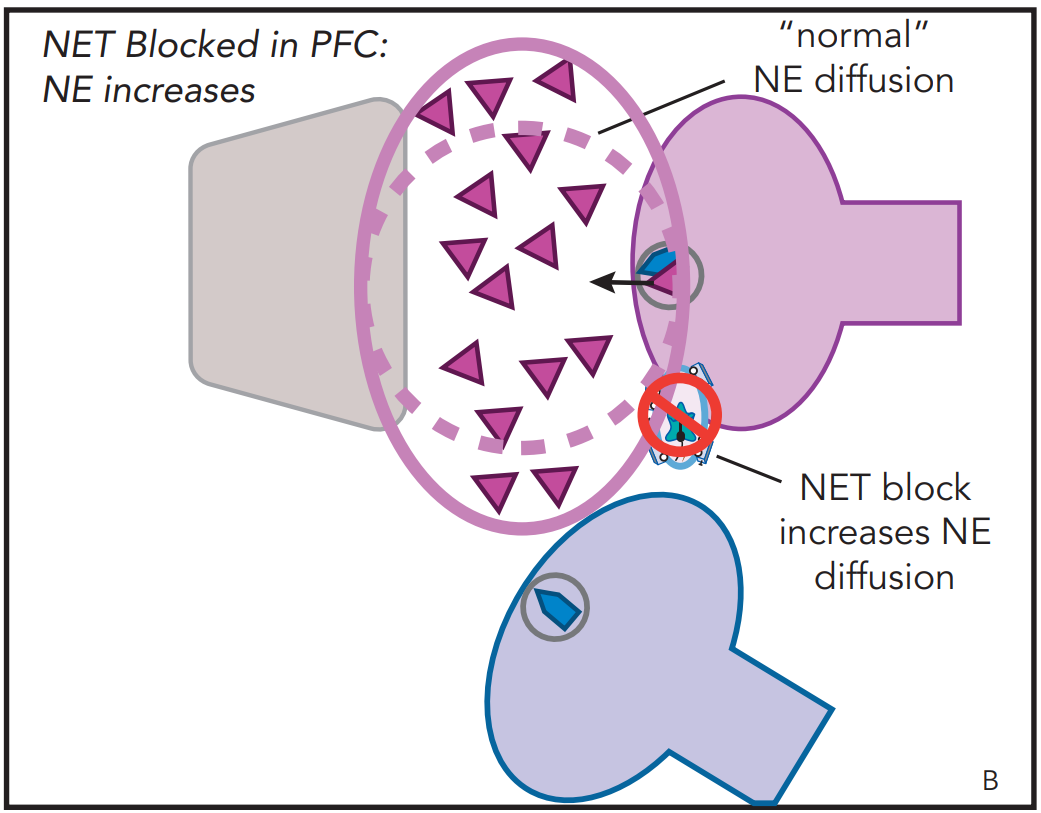 Bupropion is a NDRI that is essentially an NRI at usual doses

NRIs increase NE in prefrontal cortex (obviously)
NE
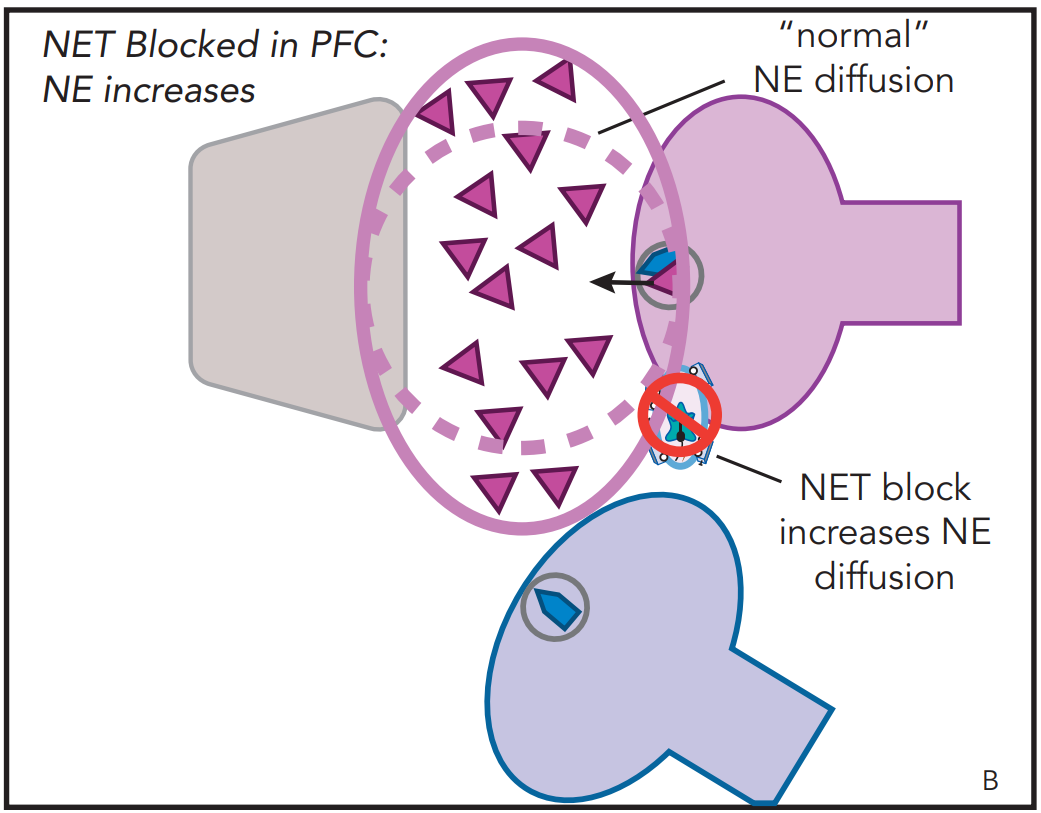 Bupropion is a NDRI that is essentially an NRI at usual doses

NRIs increase NE in prefrontal cortex (obviously)
NE
neuron
NE
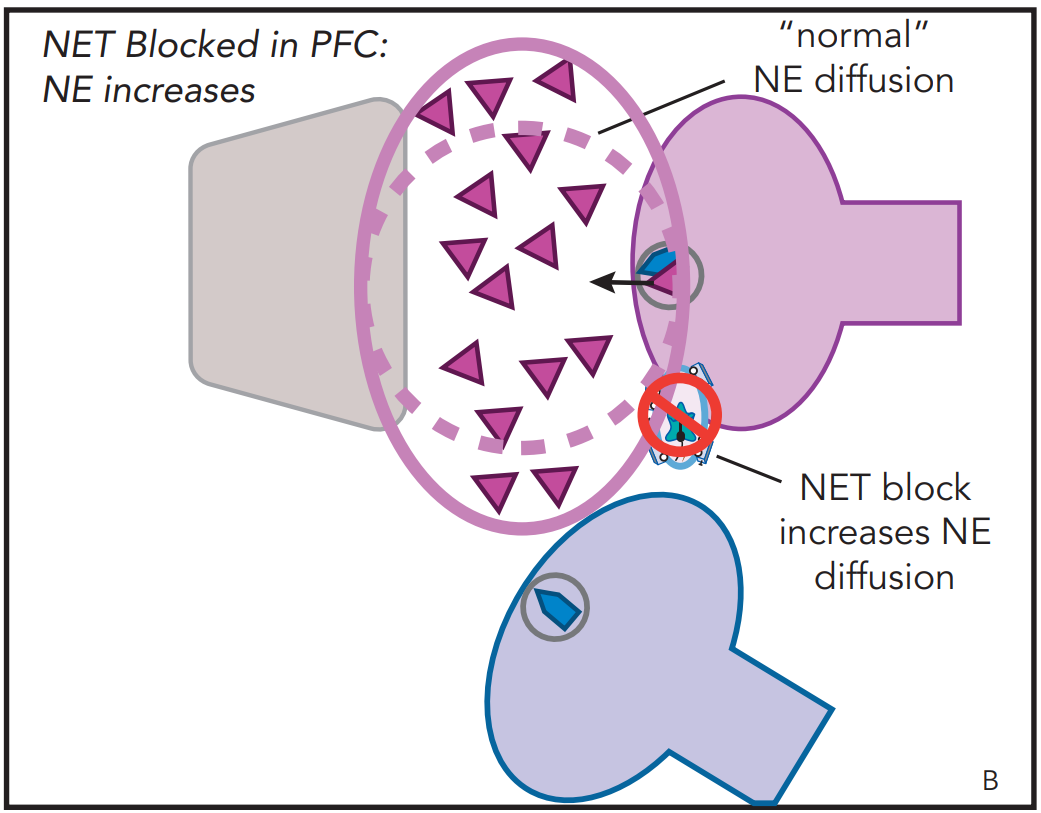 Bupropion is a NDRI that is essentially an NRI at usual doses

NRIs increase NE in prefrontal cortex (obviously)
post-
synaptic
neuron
NE
neuron
NE
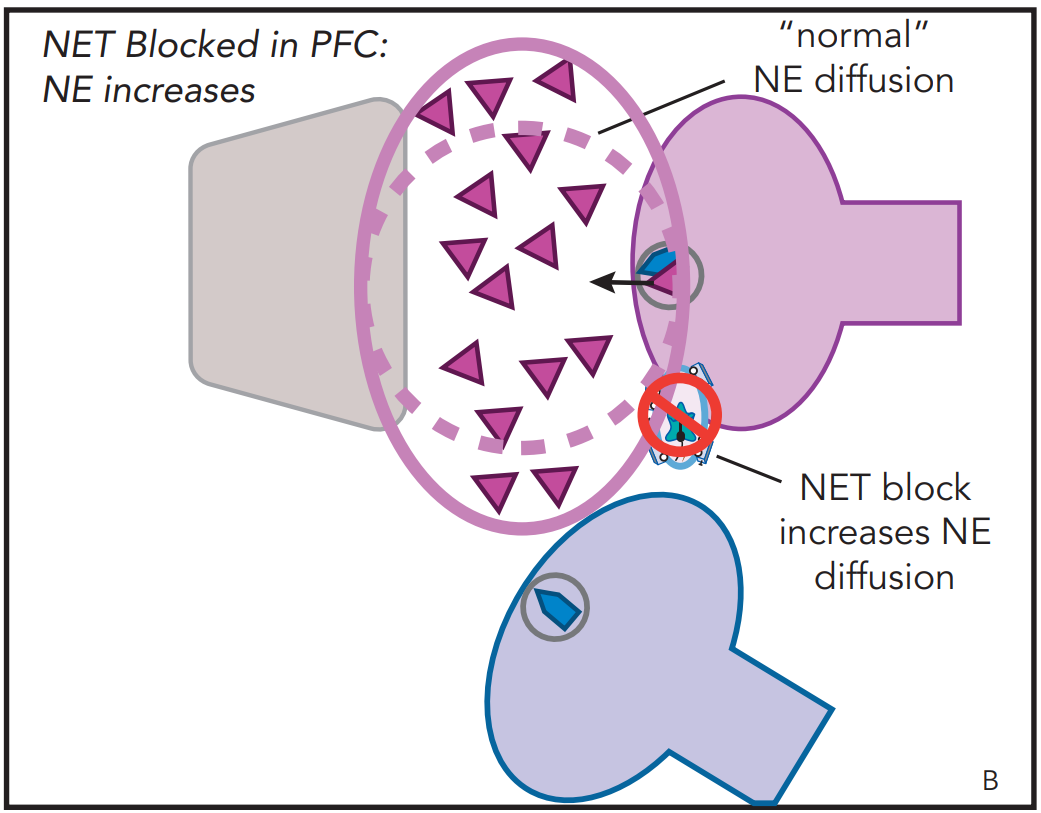 Bupropion is a NDRI that is essentially an NRI at usual doses

NRIs increase NE in prefrontal cortex (obviously)
post-
synaptic
neuron
NE
neuron
NE
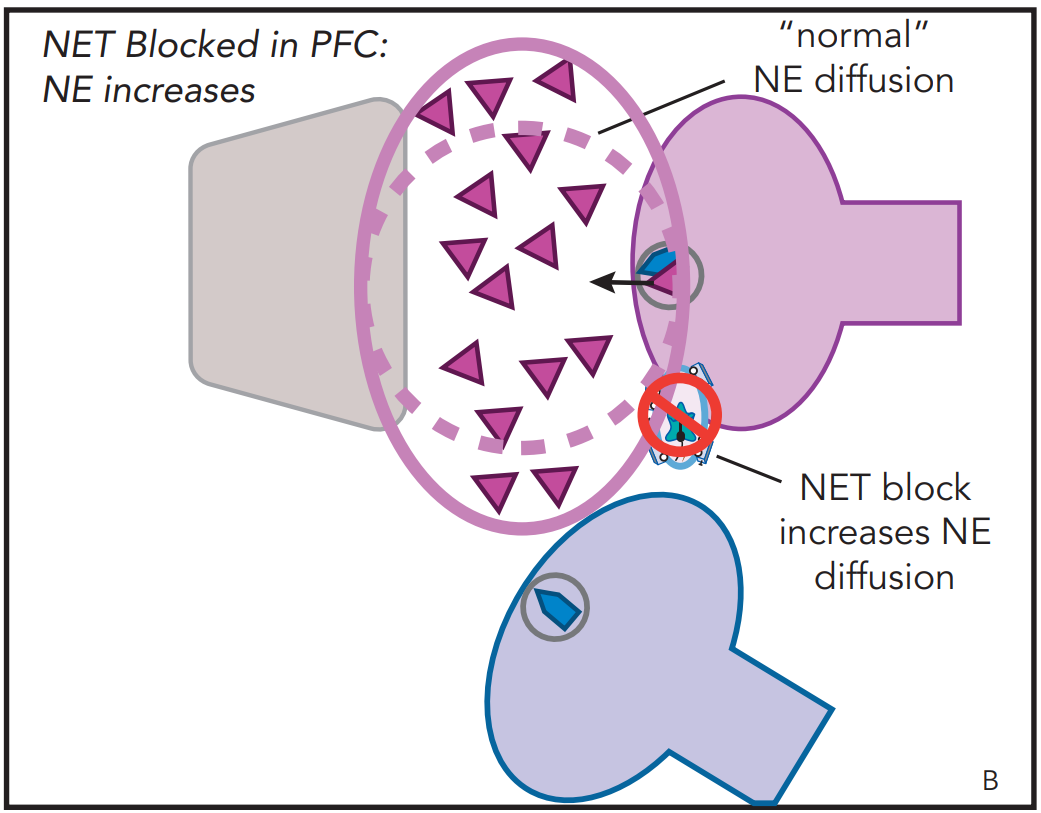 Bupropion is a NDRI that is essentially an NRI at usual doses

NRIs increase NE in prefrontal cortex (obviously)
post-
synaptic
neuron
NE
neuron
NE
DA neuron
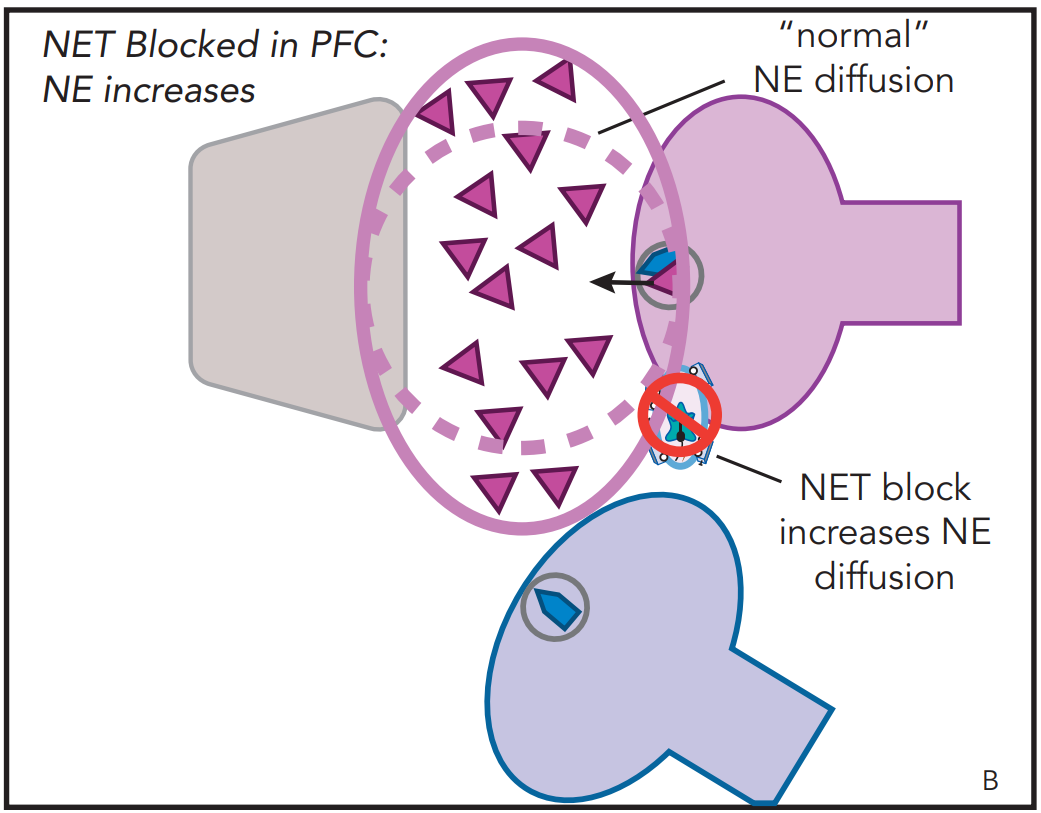 Bupropion is a NDRI that is essentially an NRI at usual doses

NRIs increase NE in prefrontal cortex (obviously)
post-
synaptic
neuron
NE
neuron
NE
DA
DA neuron
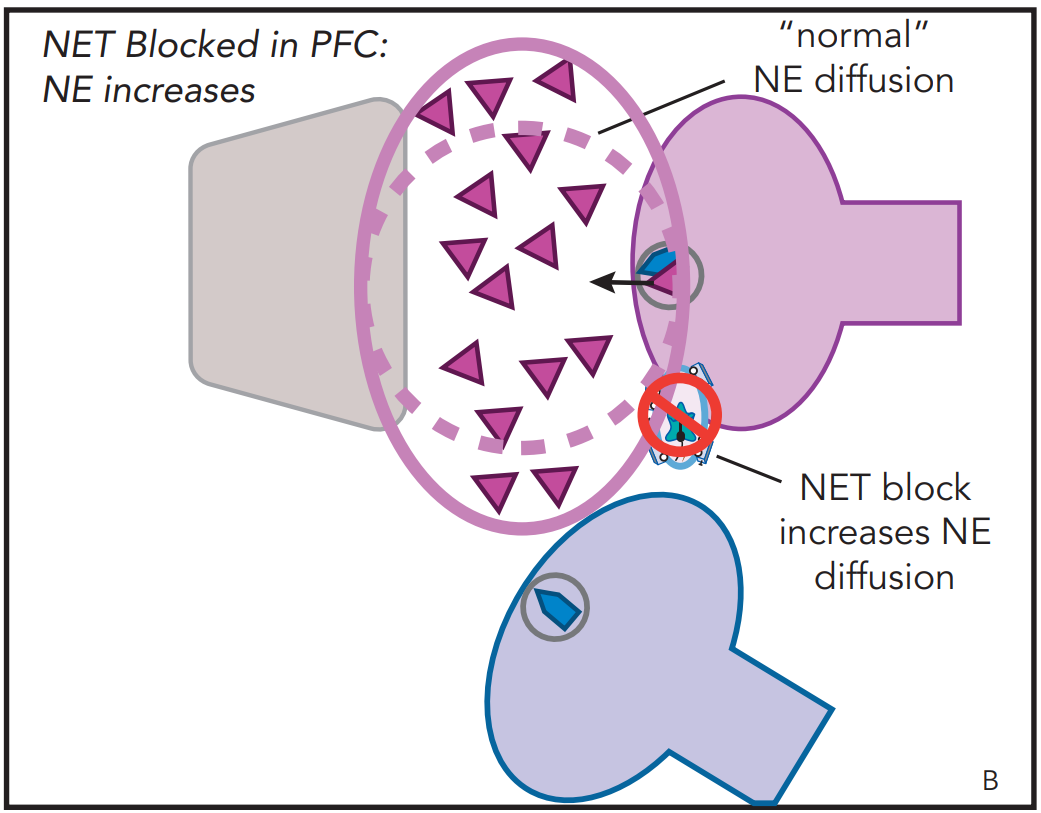 Bupropion is a NDRI that is essentially an NRI at usual doses

NRIs increase NE in prefrontal cortex (obviously)
post-
synaptic
neuron
NE
neuron
NE
DA
No DA transporters in the cerebral cortex
DA neuron
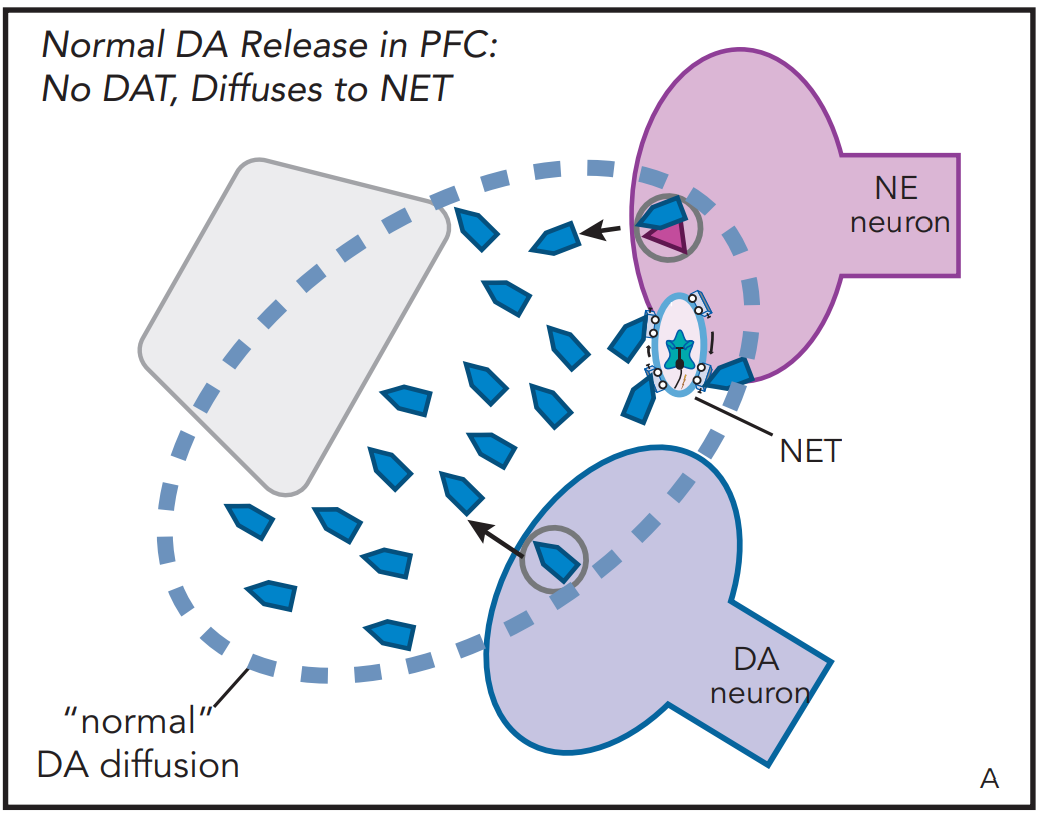 Bupropion is a NDRI that is essentially an NRI at usual doses

NRIs increase NE in prefrontal cortex (obviously)
DA
No DA transporters in the cerebral cortex
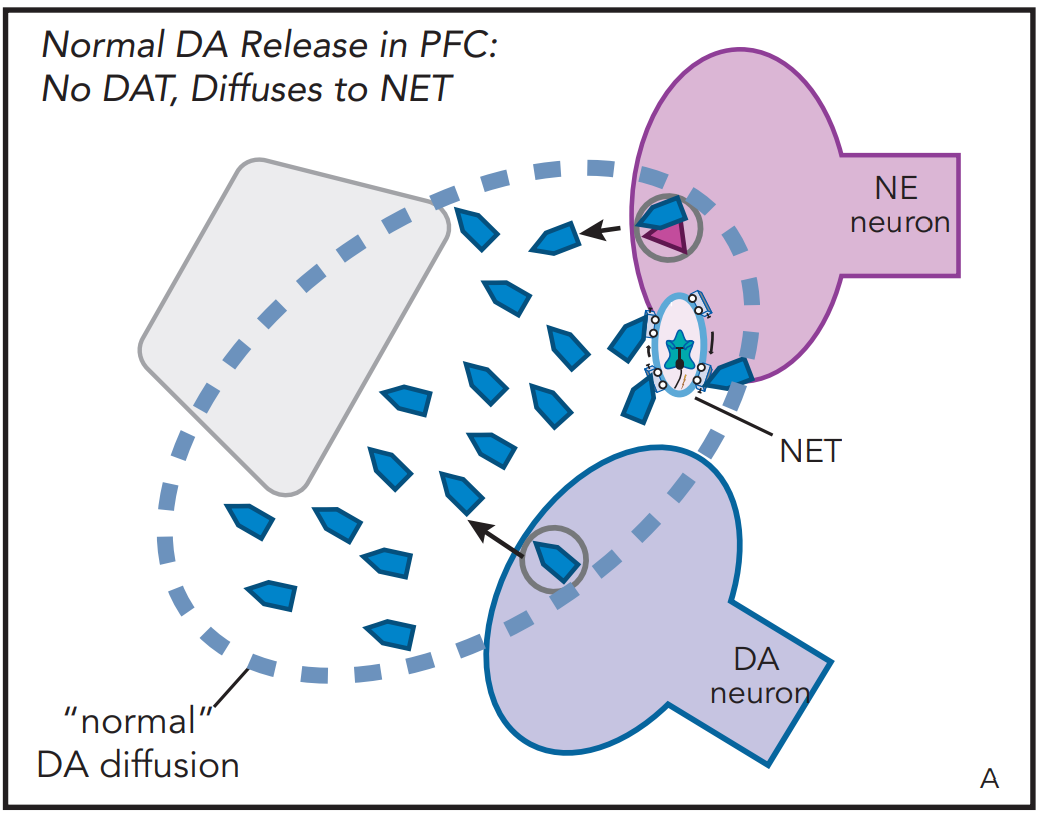 Bupropion is a NDRI that is essentially an NRI at usual doses

NRIs increase NE in prefrontal cortex (obviously)

DA removed from synapse by NE transporter (NET)
DA
No DA transporters in the cerebral cortex
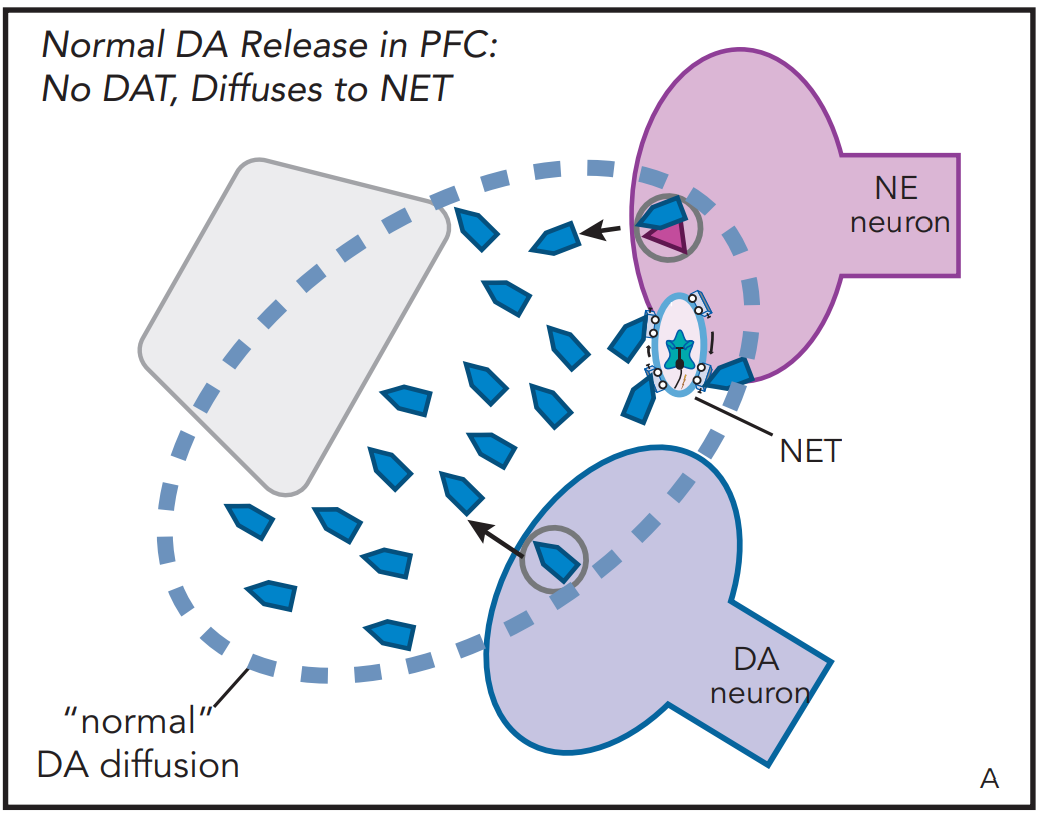 Bupropion is a NDRI that is essentially an NRI at usual doses

NRIs increase NE in prefrontal cortex (obviously)

DA removed from synapse by NE transporter (NET)

--> DA goes into the NE neuron
DA
No DA transporters in the cerebral cortex
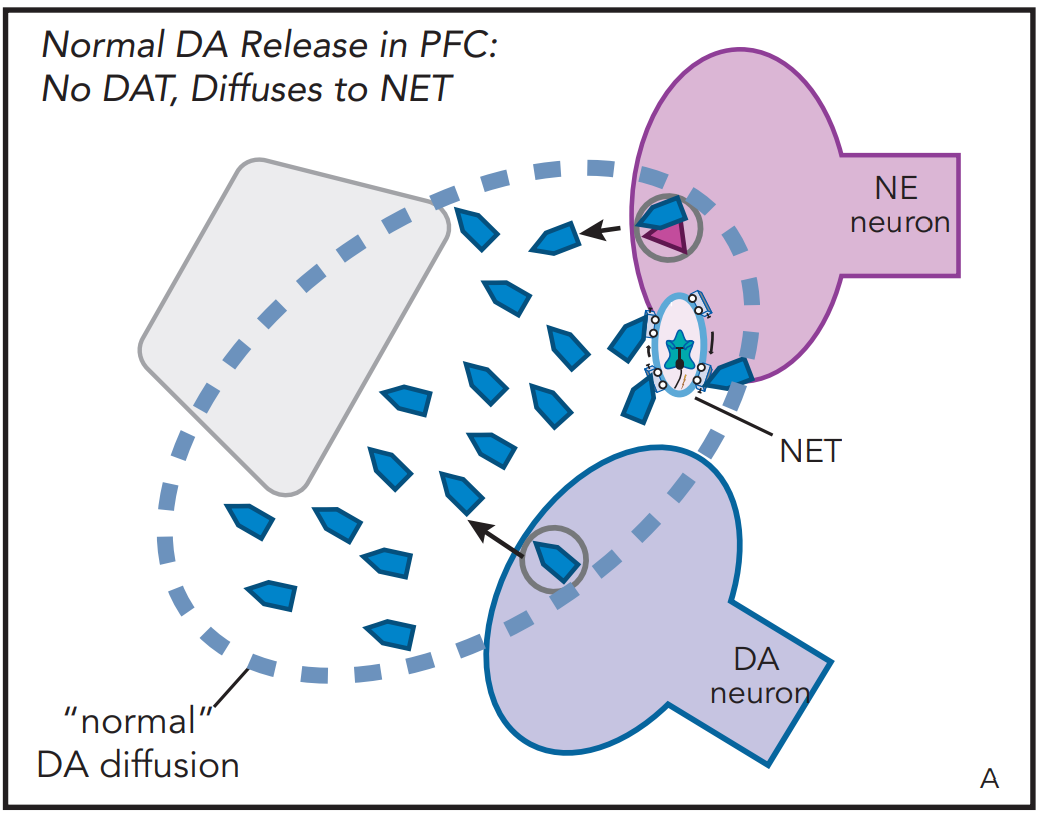 Bupropion is a NDRI that is essentially an NRI at usual doses

NRIs increase NE in prefrontal cortex (obviously)

DA removed from synapse by NE transporter (NET)

--> DA goes into the NE neuron

By blocking NET, the NRI increases DA in prefrontal cortex
DA
No DA transporters in the cerebral cortex
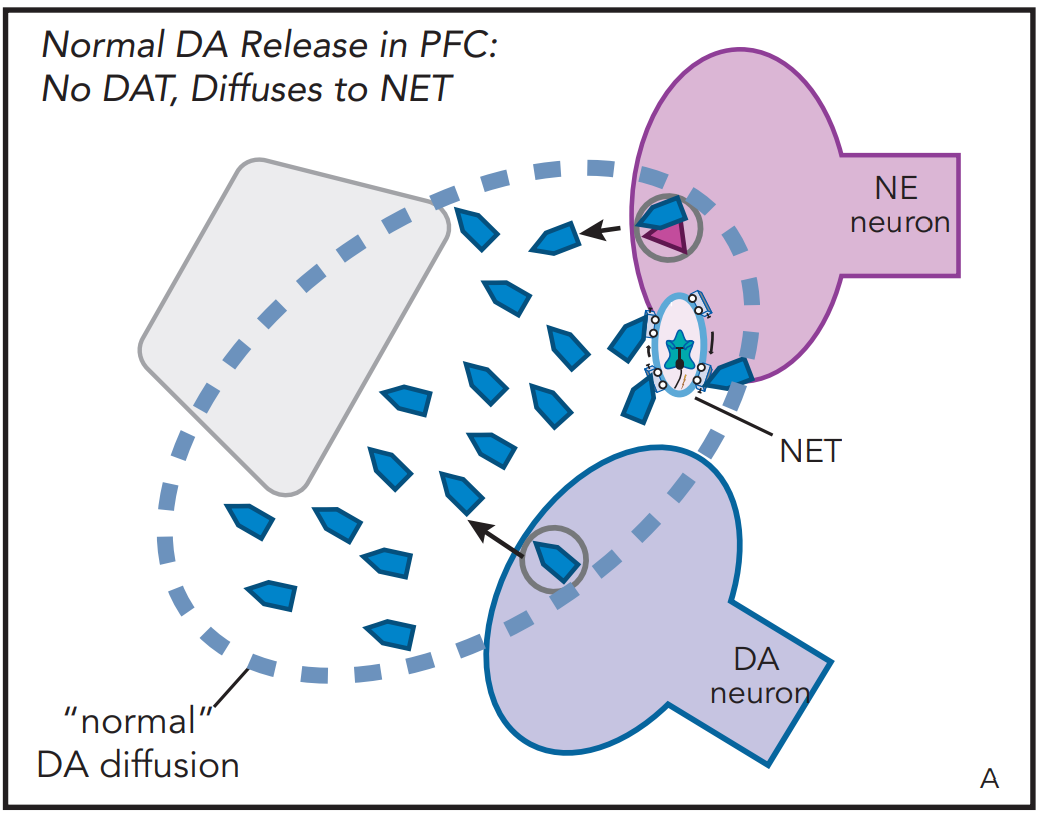 Bupropion is a NDRI that is essentially an NRI at usual doses

NRIs increase NE in prefrontal cortex (obviously)

DA removed from synapse by NE transporter (NET)

--> DA goes into the NE neuron

By blocking NET, the NRI increases DA in prefrontal cortex

Nucleus accumbens has DATs, so NRIs do not spike DA there
DA
No DA transporters in the cerebral cortex
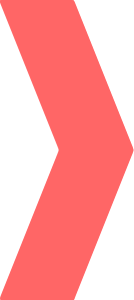 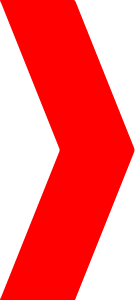 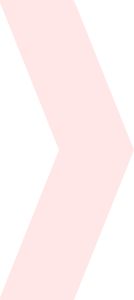 Bupropion compared to ADHD medications
CYP
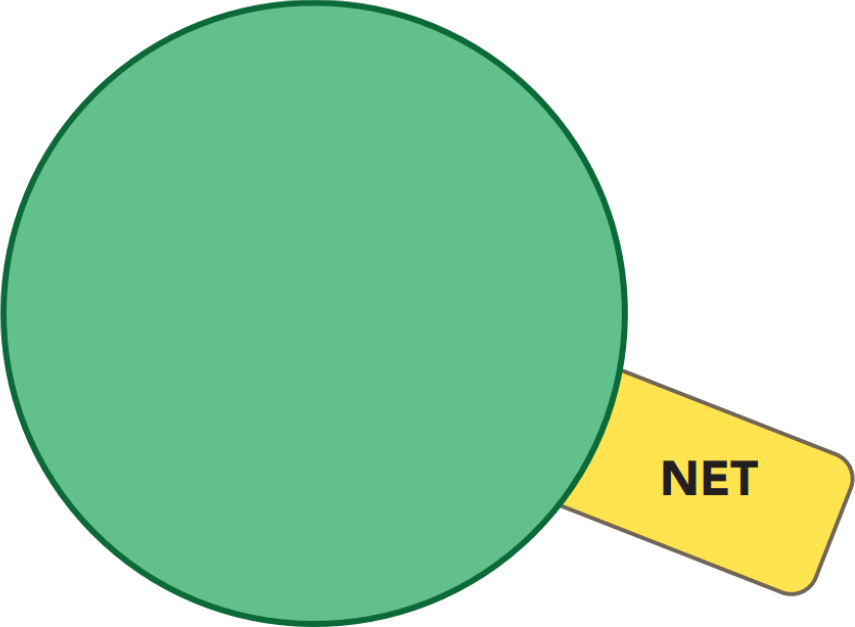 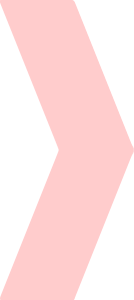 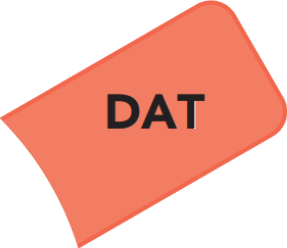 Bupropion
WELLBUTRIN
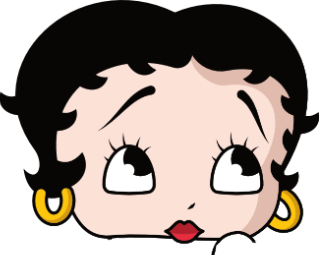 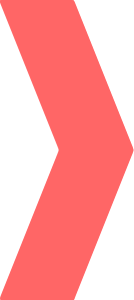 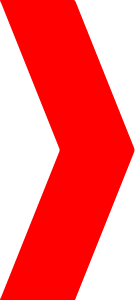 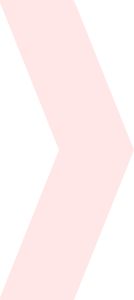 Bupropion compared to ADHD medications
CYP
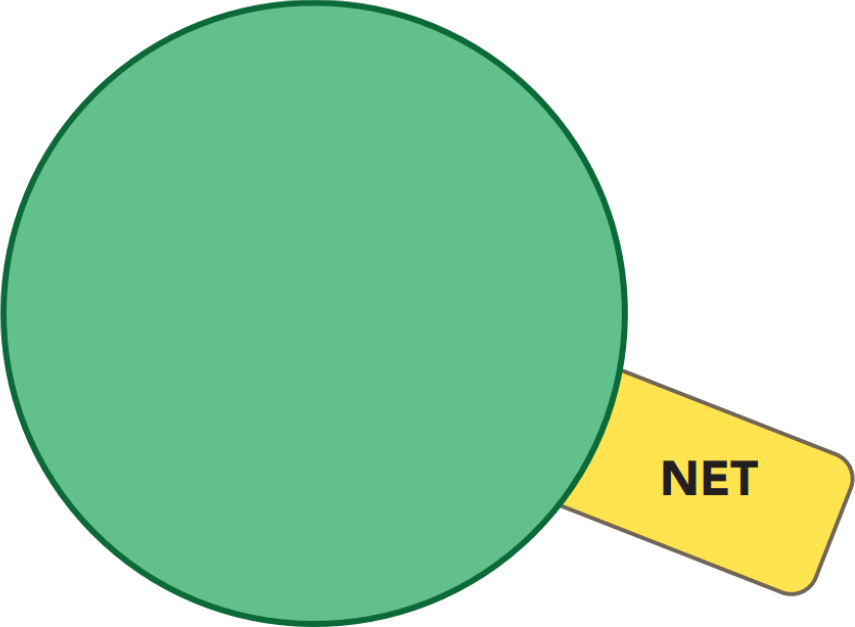 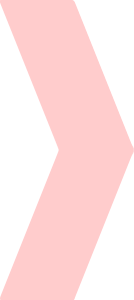 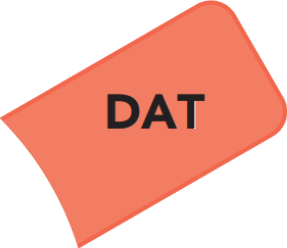 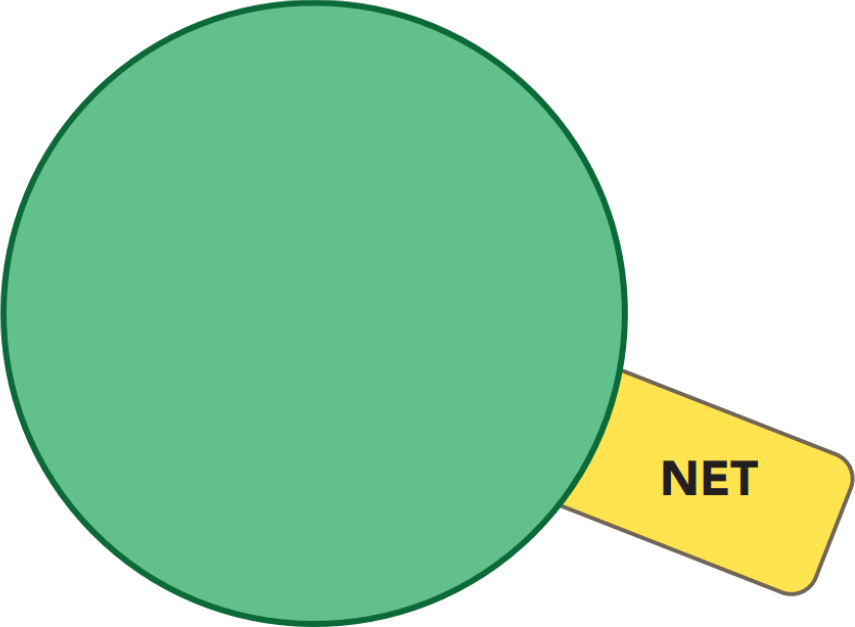 Bupropion
WELLBUTRIN
Atomoxetine
STRATTERA
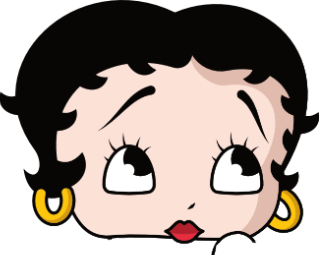 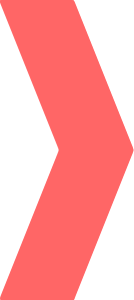 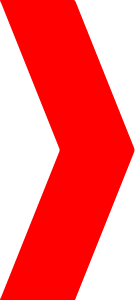 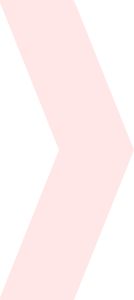 Bupropion compared to ADHD medications
CYP
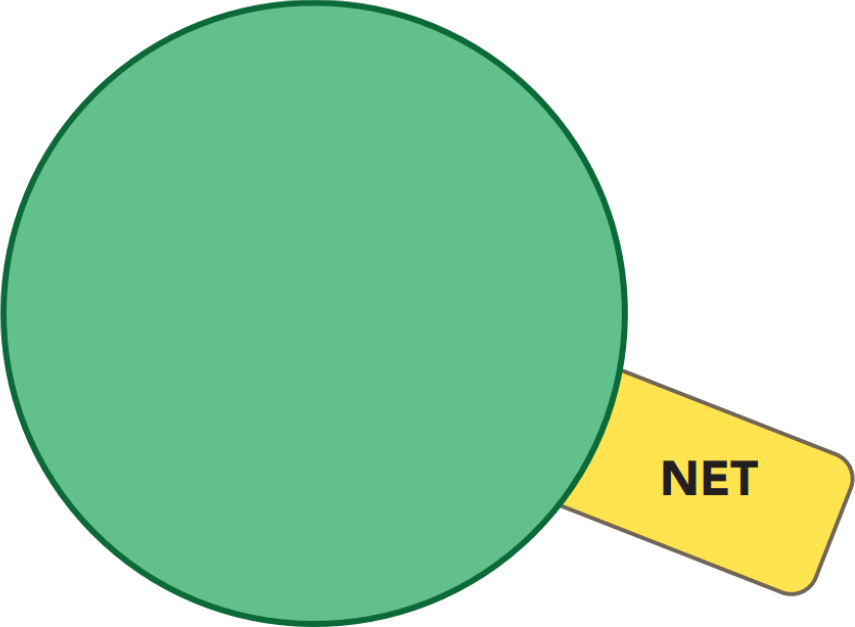 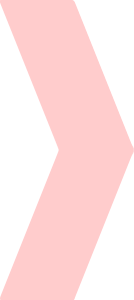 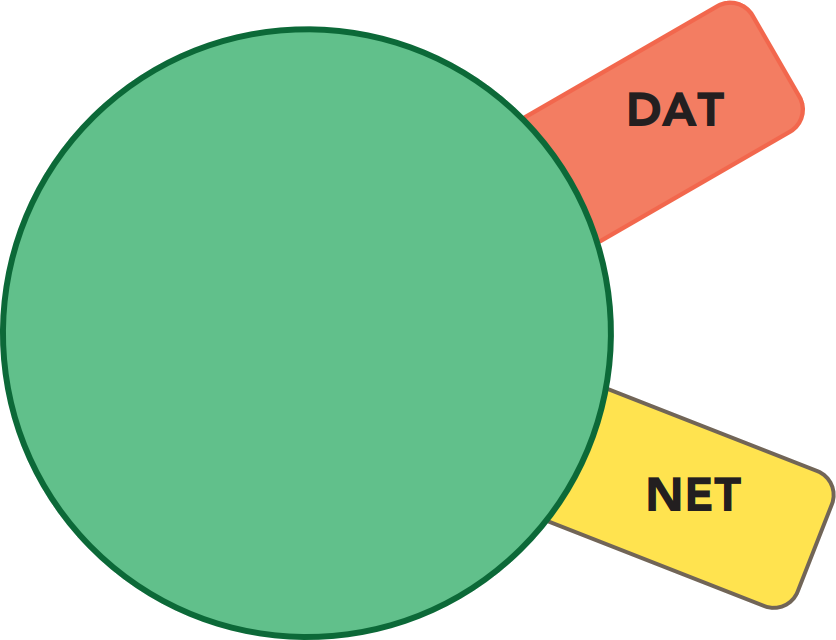 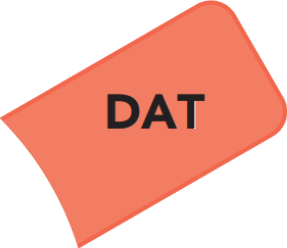 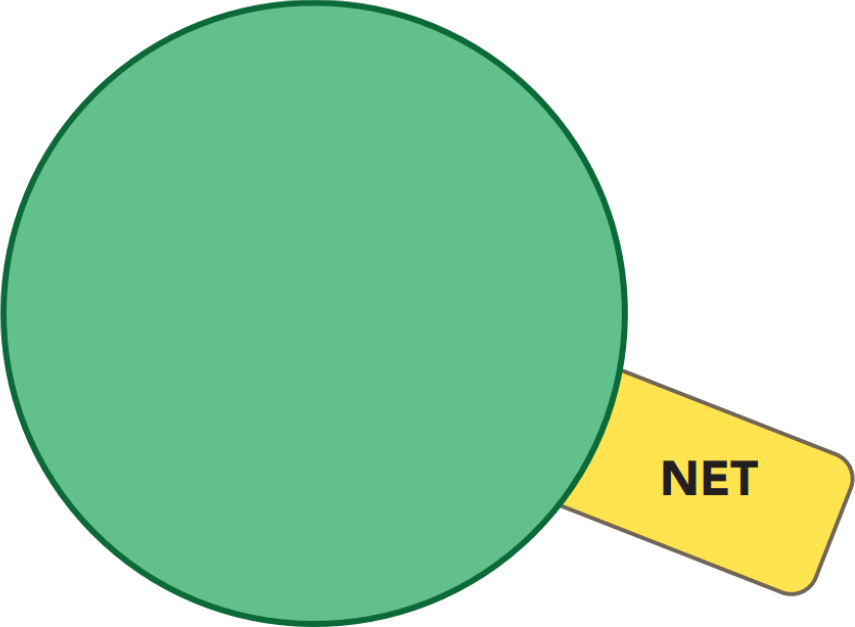 Bupropion
WELLBUTRIN
Methylphenidate
RITALIN
Atomoxetine
STRATTERA
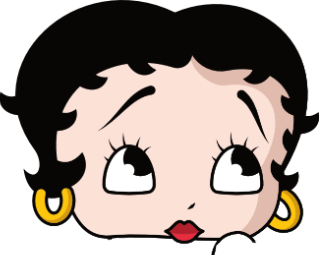 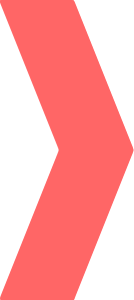 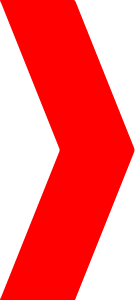 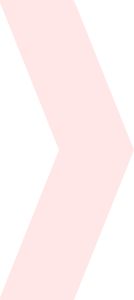 Bupropion compared to ADHD medications
CYP
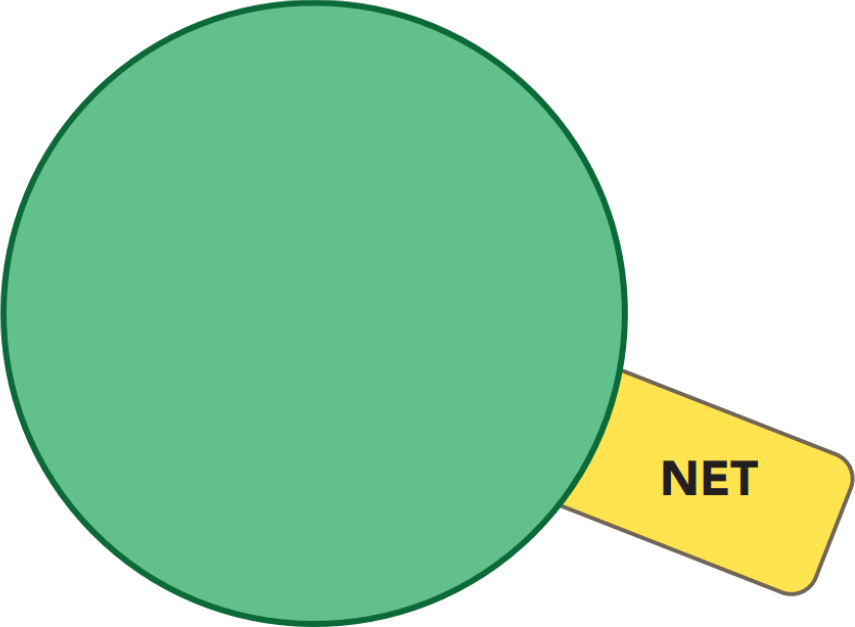 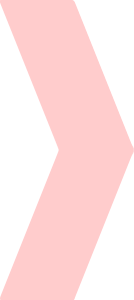 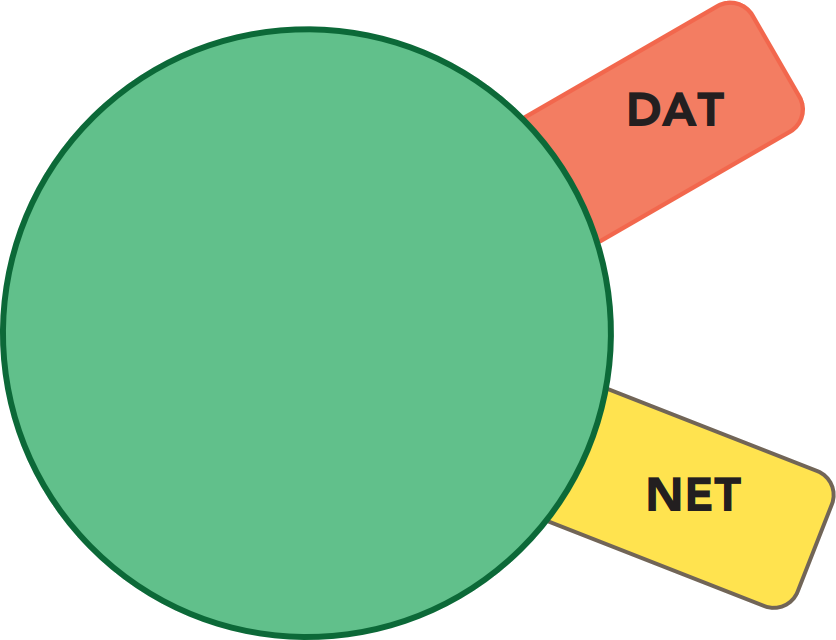 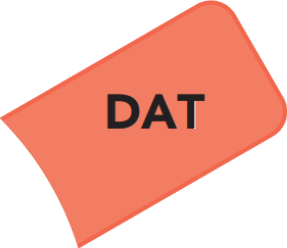 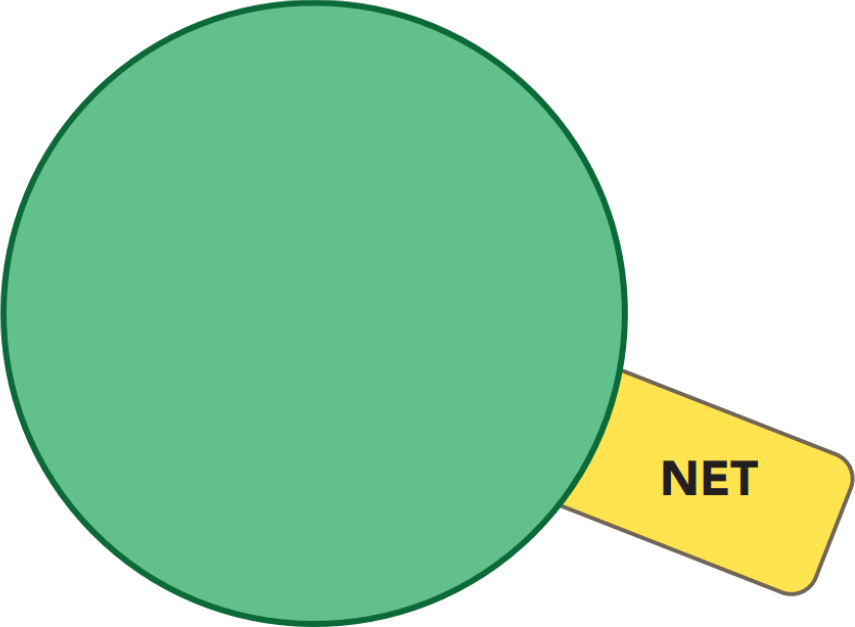 Bupropion
WELLBUTRIN
Methylphenidate
RITALIN
Atomoxetine
STRATTERA
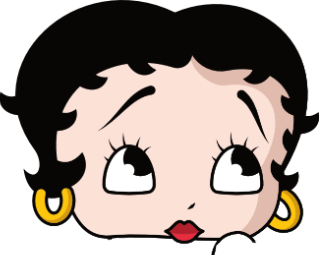 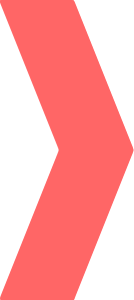 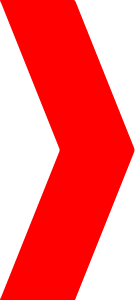 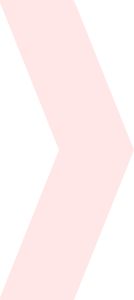 Bupropion compared to ADHD medications
CYP
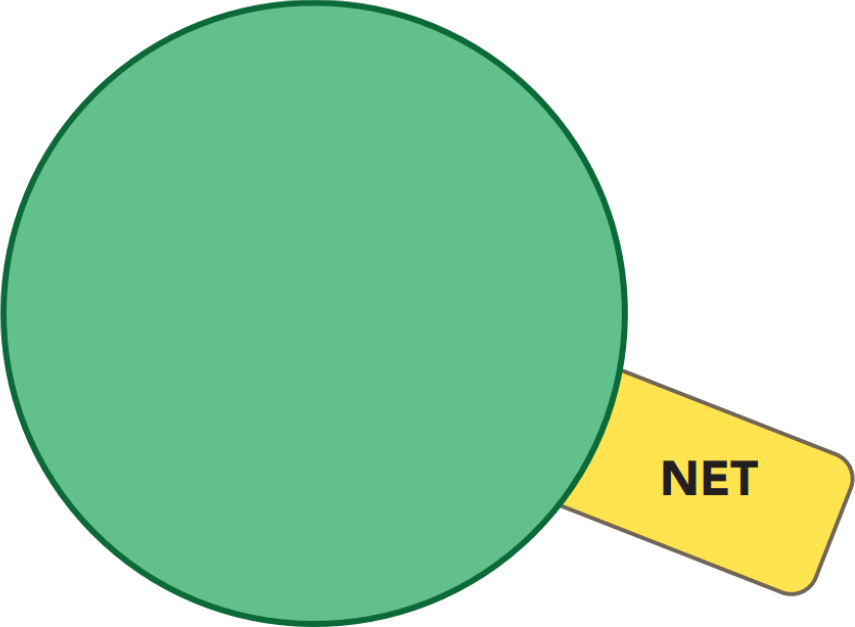 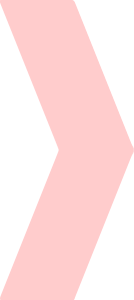 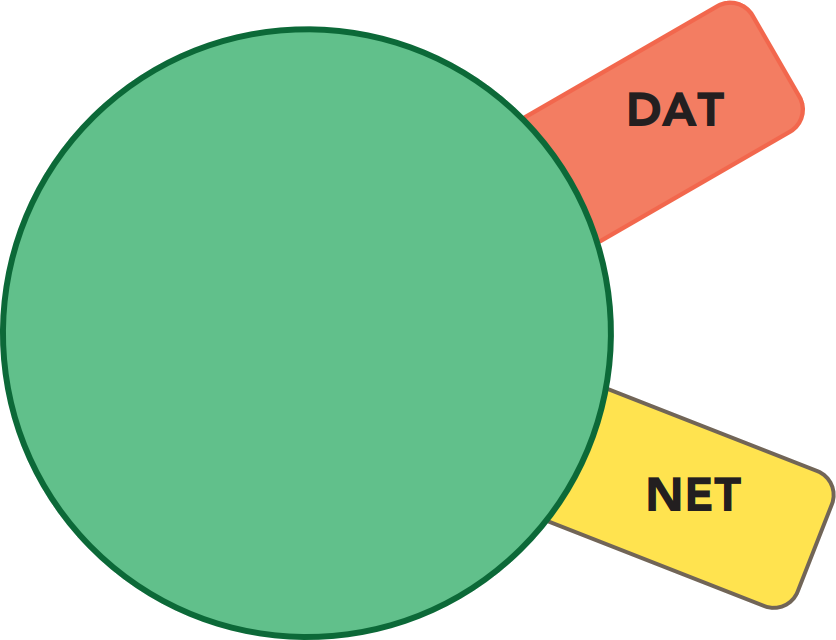 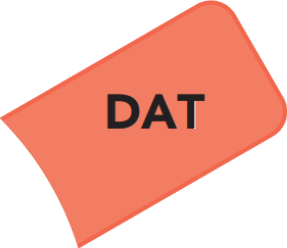 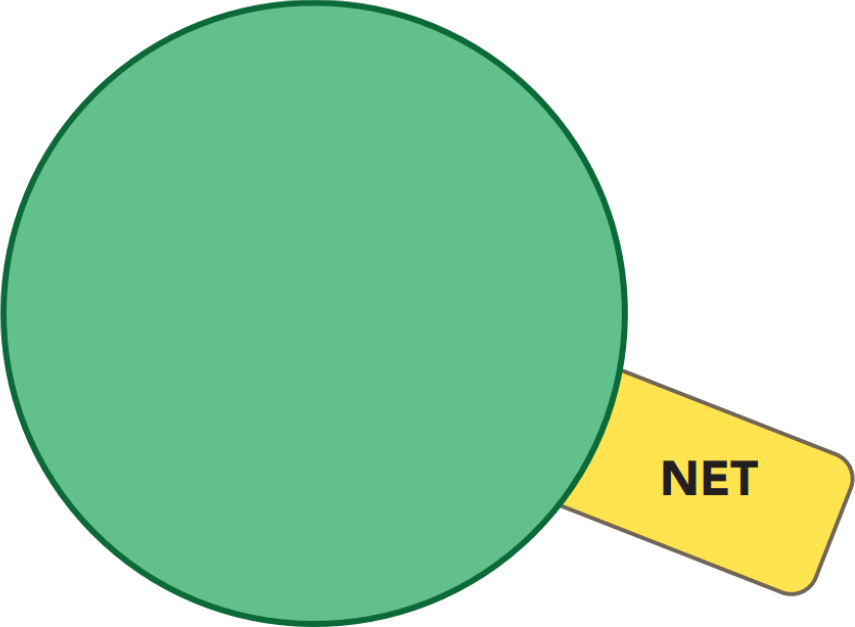 Bupropion
WELLBUTRIN
Methylphenidate
RITALIN
Atomoxetine
STRATTERA
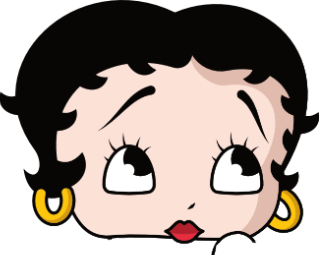 NDRI
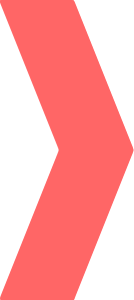 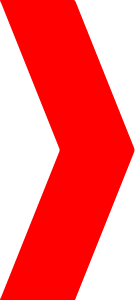 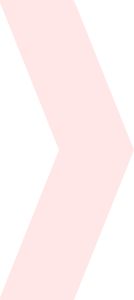 Bupropion compared to ADHD medications
CYP
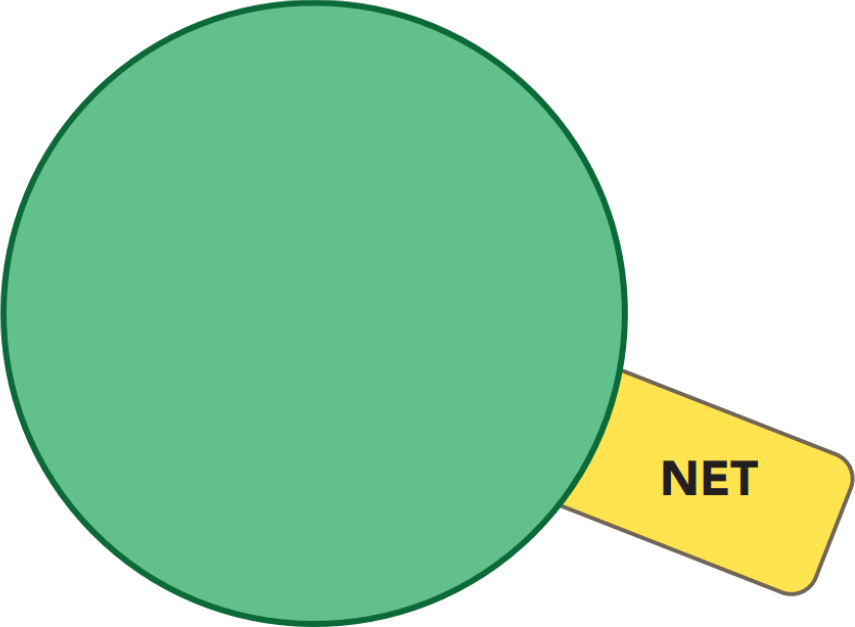 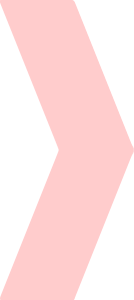 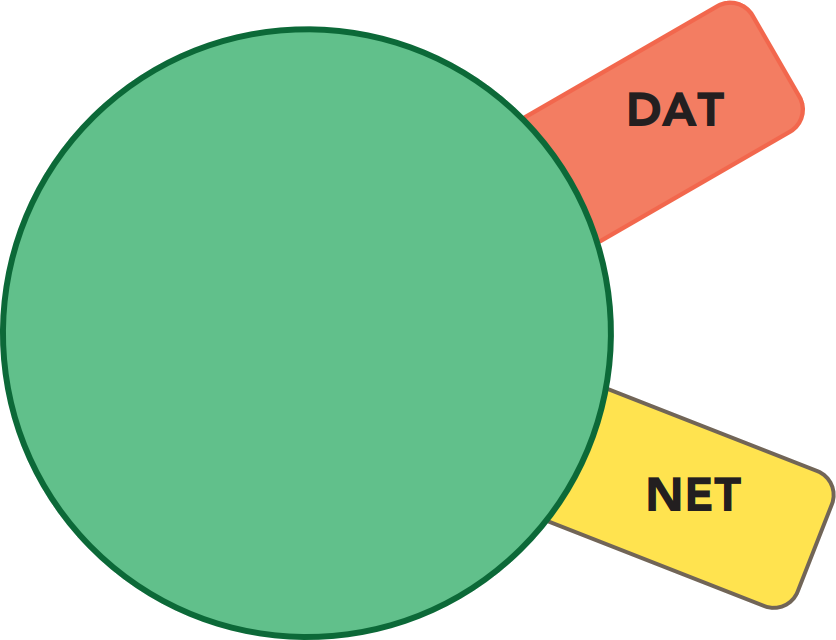 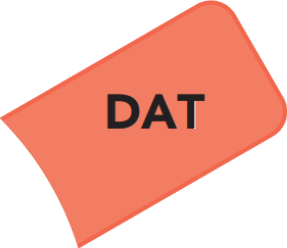 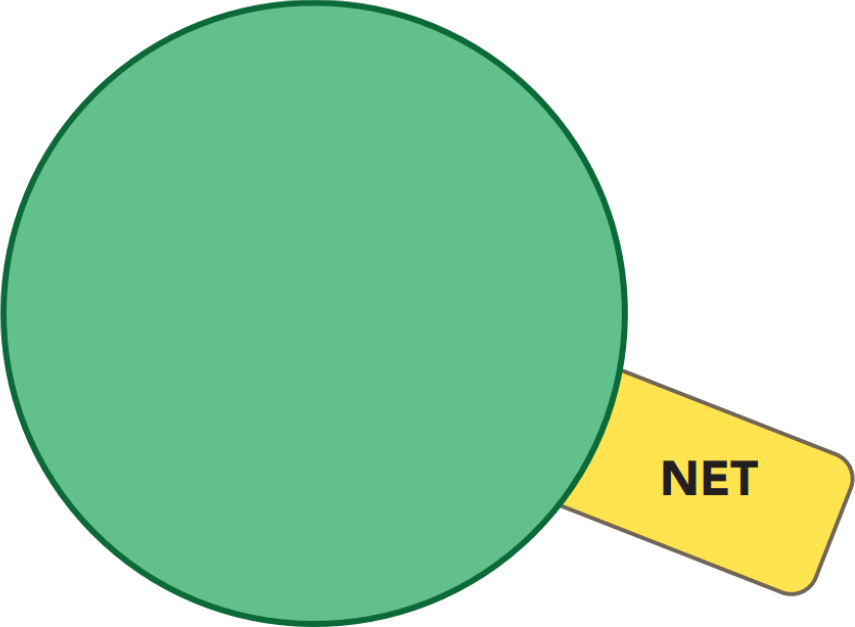 Bupropion
WELLBUTRIN
Methylphenidate
RITALIN
Atomoxetine
STRATTERA
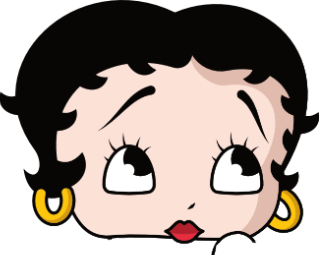 NDRI
DNRI
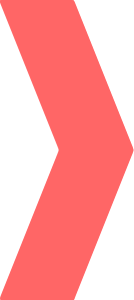 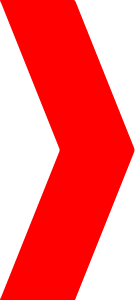 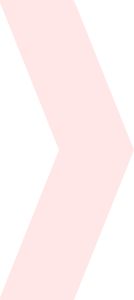 Bupropion compared to ADHD medications
CYP
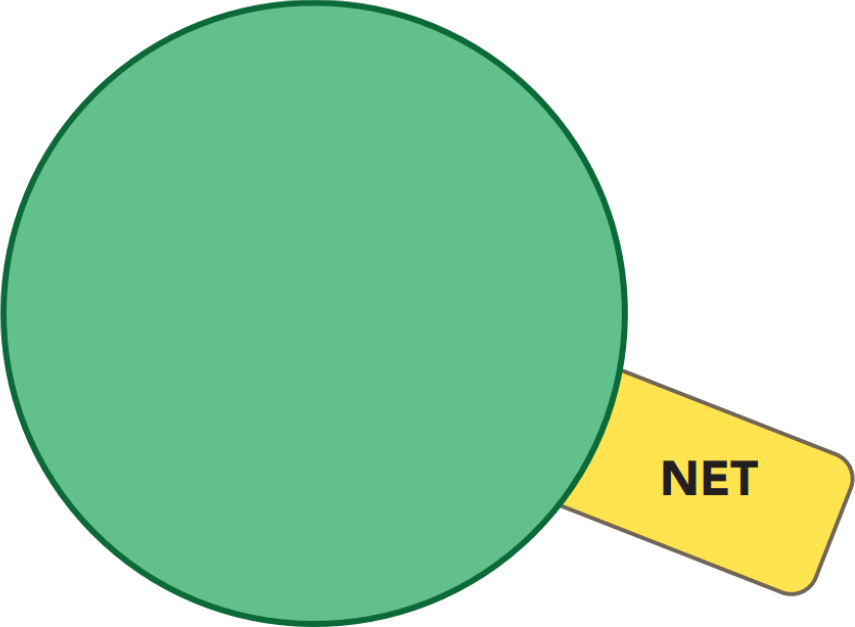 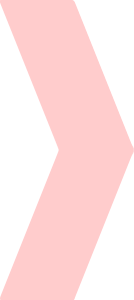 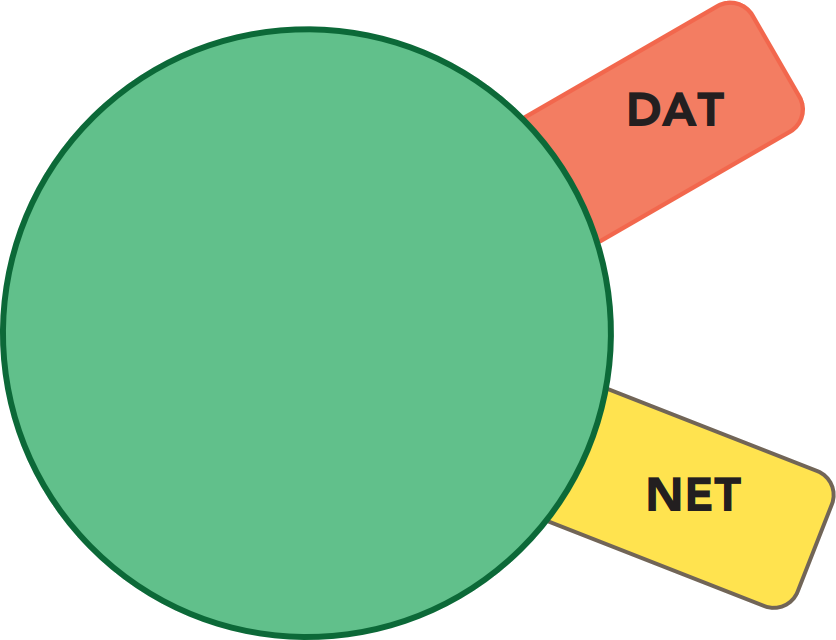 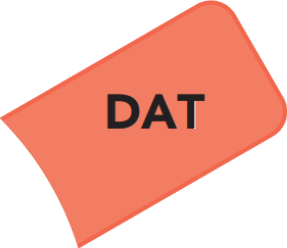 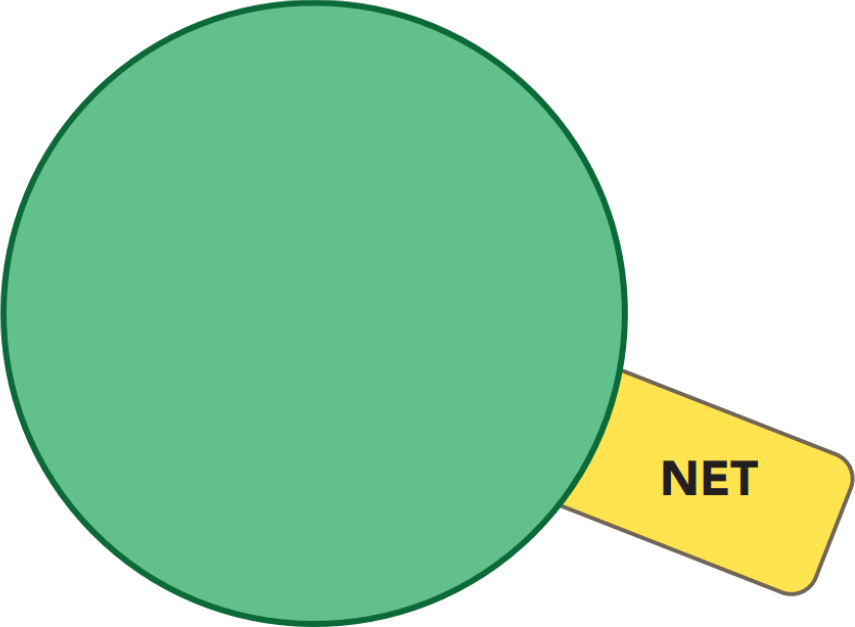 Bupropion
WELLBUTRIN
Methylphenidate
RITALIN
Atomoxetine
STRATTERA
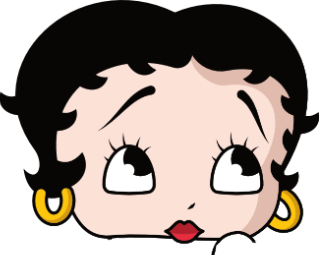 NDRI
DNRI
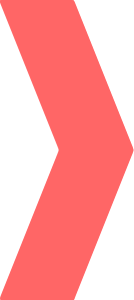 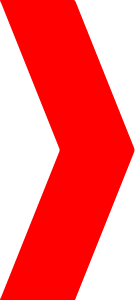 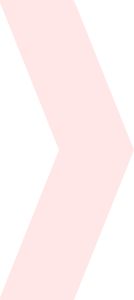 Bupropion compared to ADHD medications
CYP
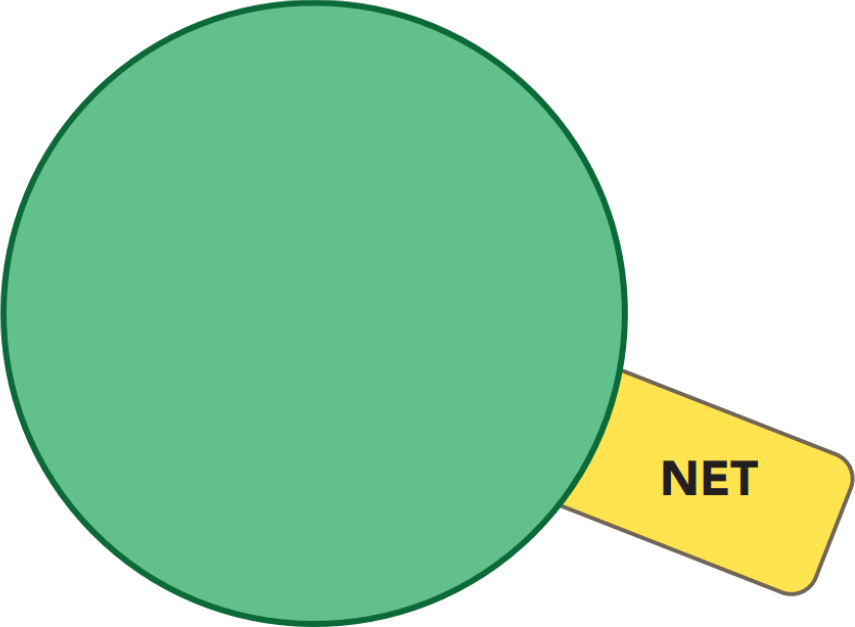 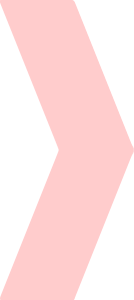 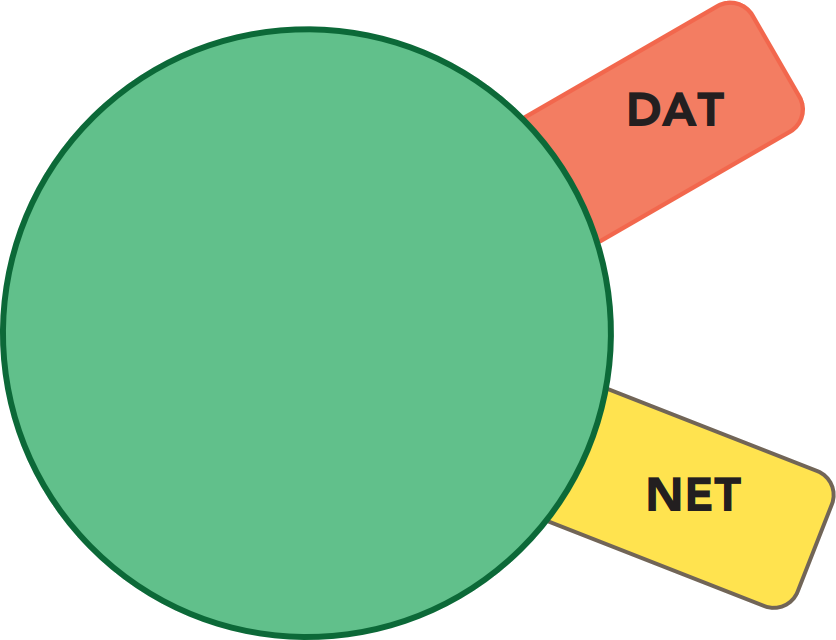 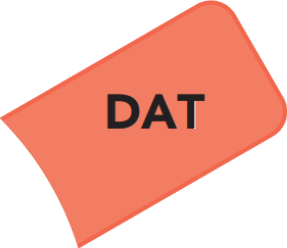 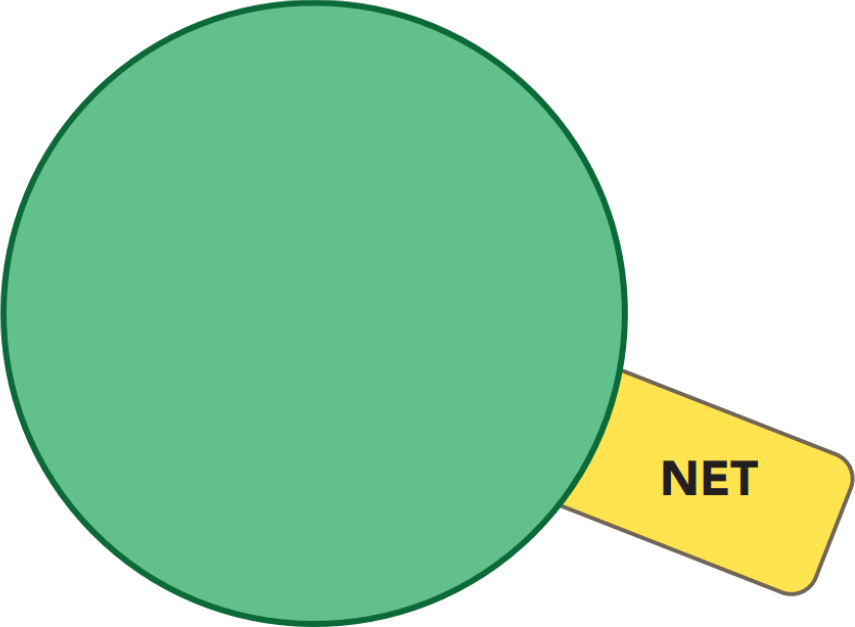 Bupropion
WELLBUTRIN
Methylphenidate
RITALIN
Atomoxetine
STRATTERA
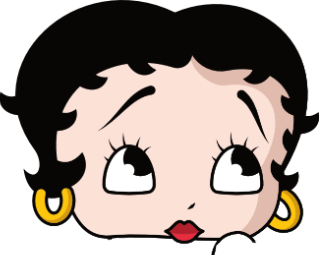 NDRI
NRI
DNRI
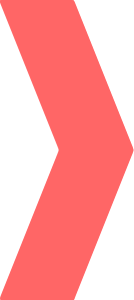 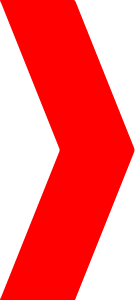 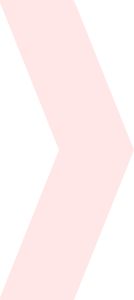 Bupropion compared to ADHD medications
CYP
Indirectly increases DA in the prefrontal cortex
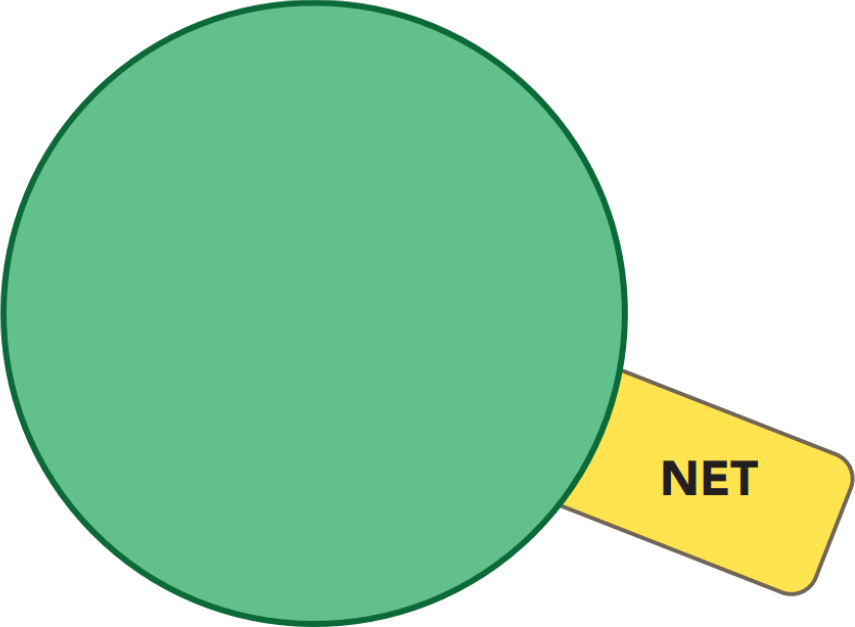 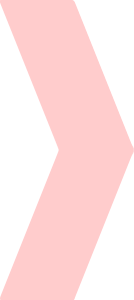 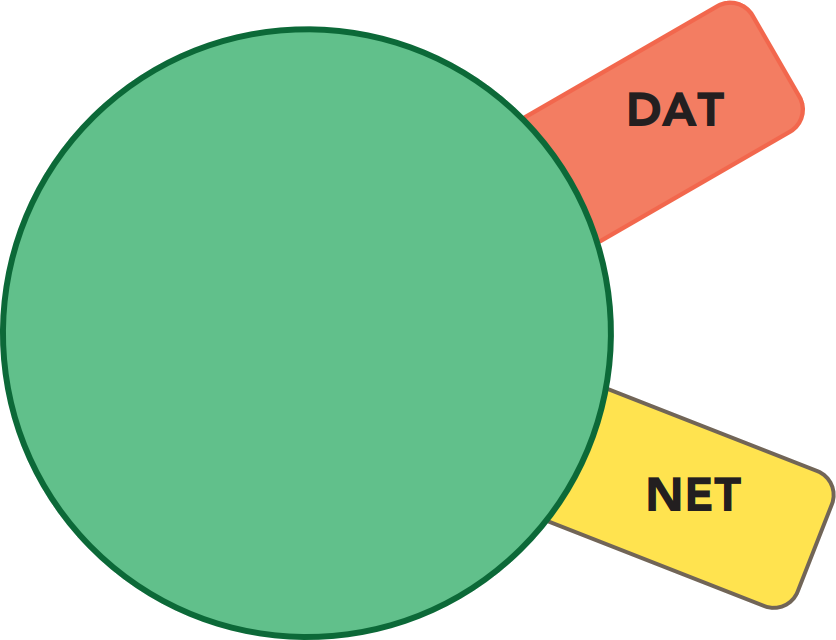 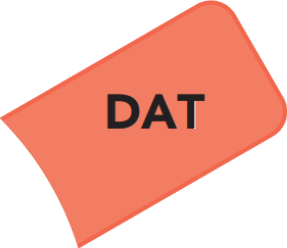 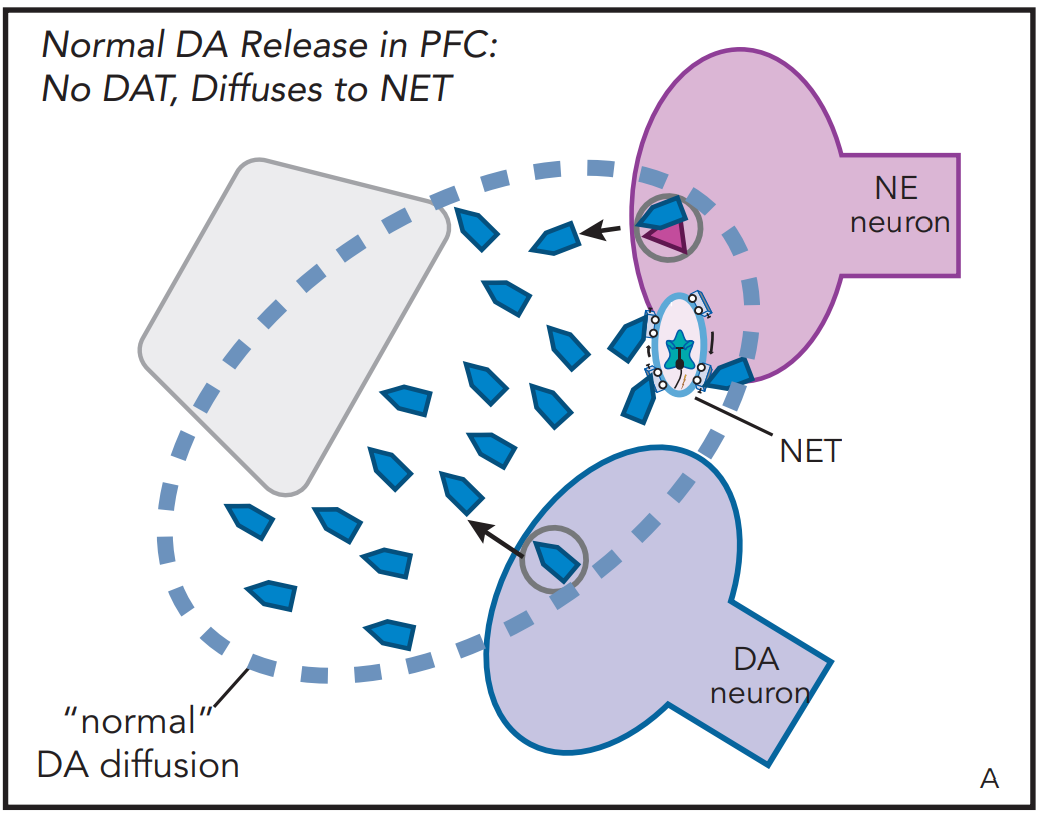 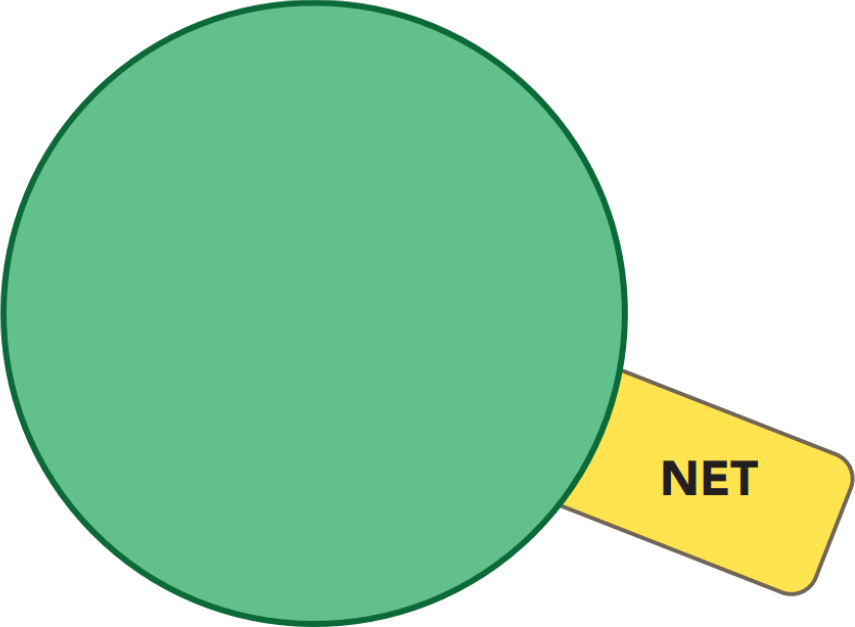 Bupropion
WELLBUTRIN
Methylphenidate
RITALIN
Atomoxetine
STRATTERA
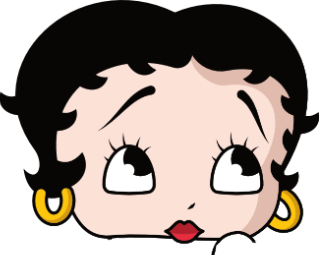 NDRI
NRI
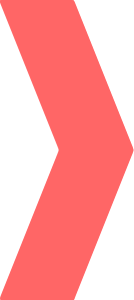 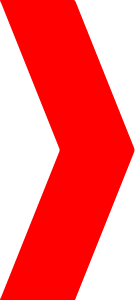 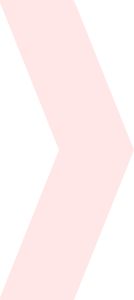 Bupropion compared to ADHD medications
CYP
Indirectly increases DA in the prefrontal cortex
DIRECTLY increases DA in the nucleus accumbens
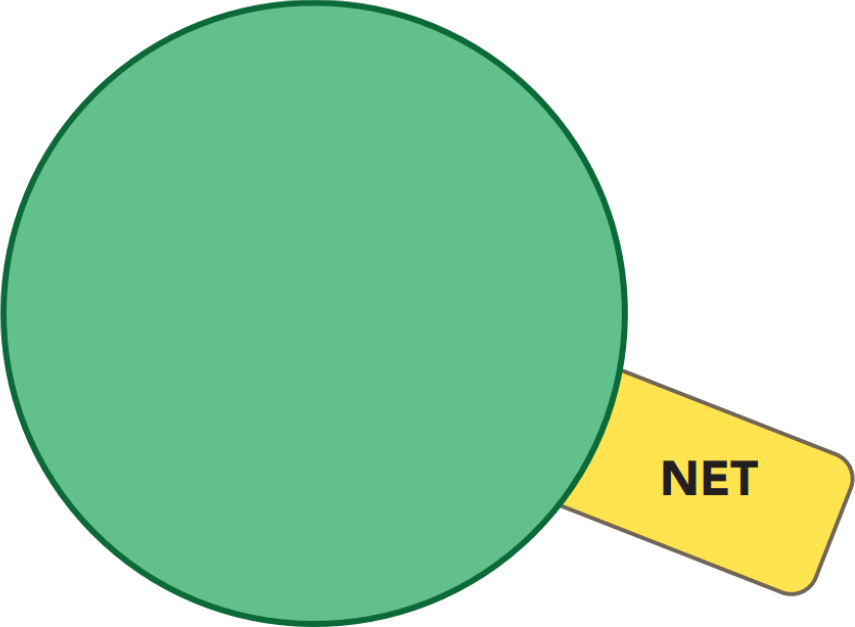 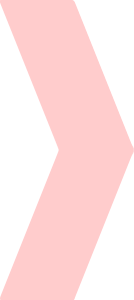 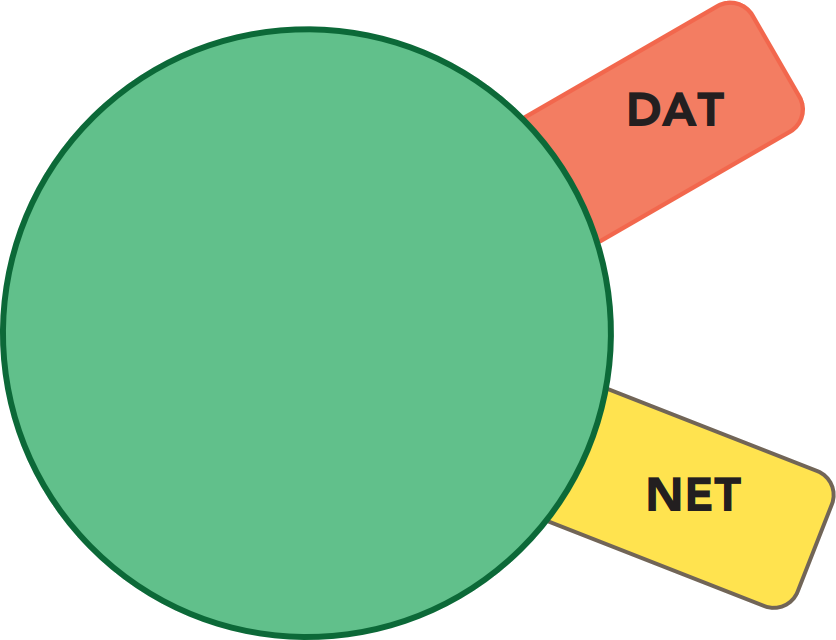 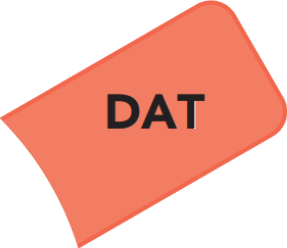 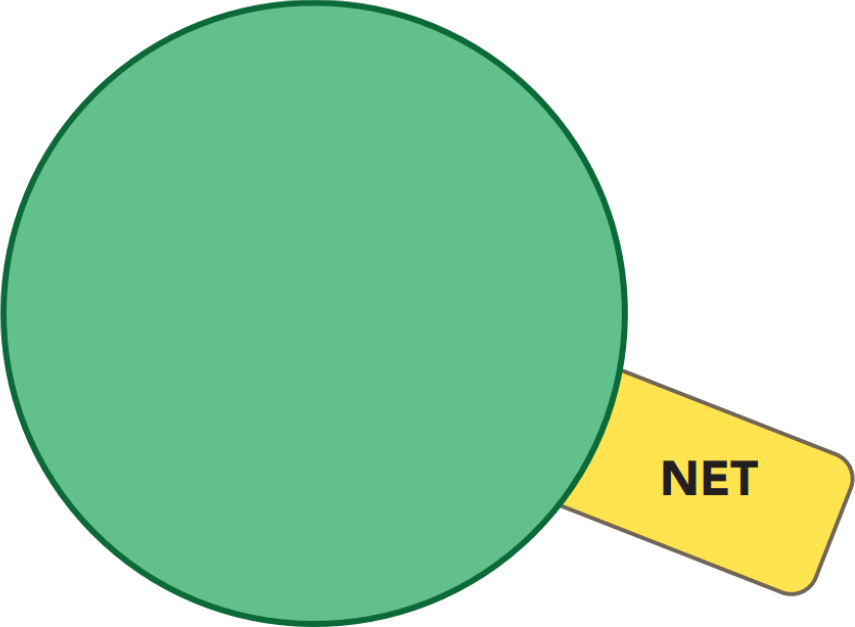 Bupropion
WELLBUTRIN
Methylphenidate
RITALIN
Atomoxetine
STRATTERA
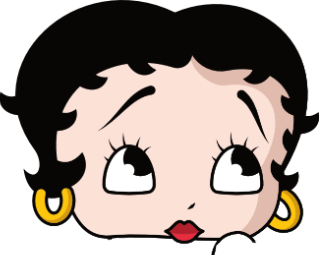 NDRI
NRI
DNRI
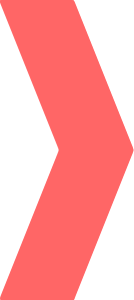 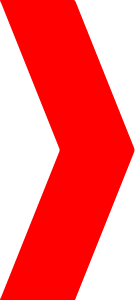 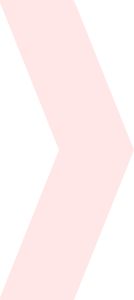 Bupropion compared to ADHD medications
Schedule II 
controlled substance
Schedule II 
controlled substance
CYP
Indirectly increases DA in the prefrontal cortex
DIRECTLY increases DA in the nucleus accumbens
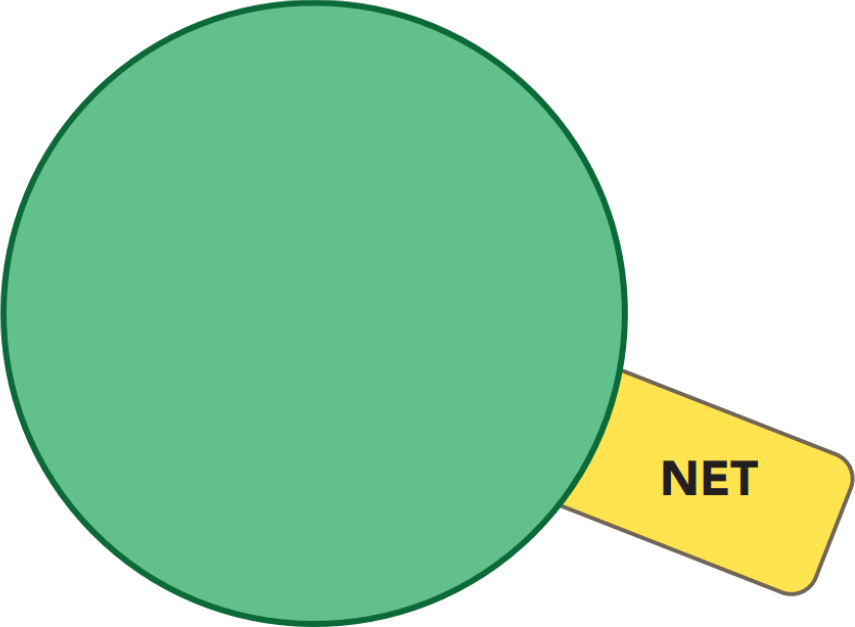 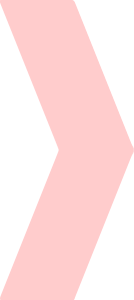 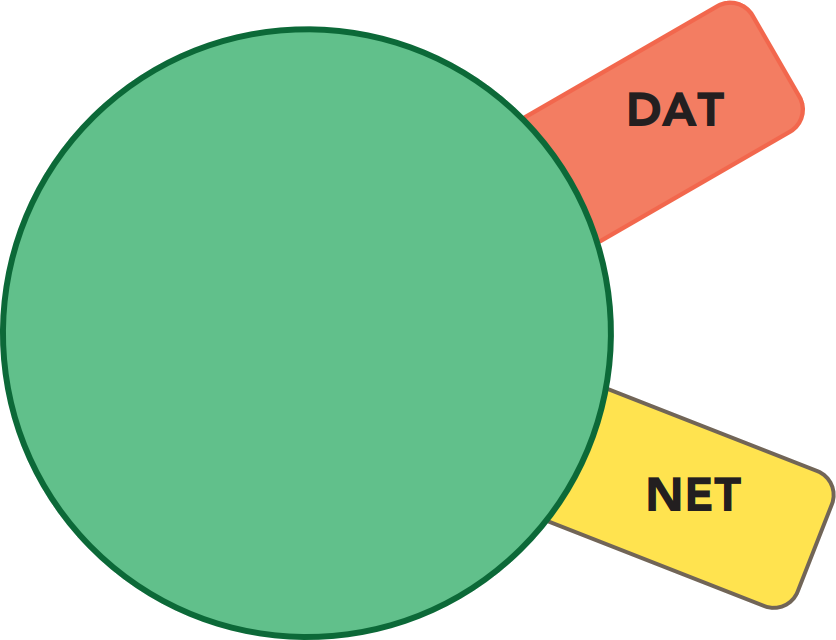 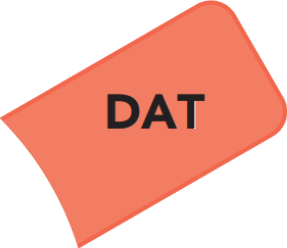 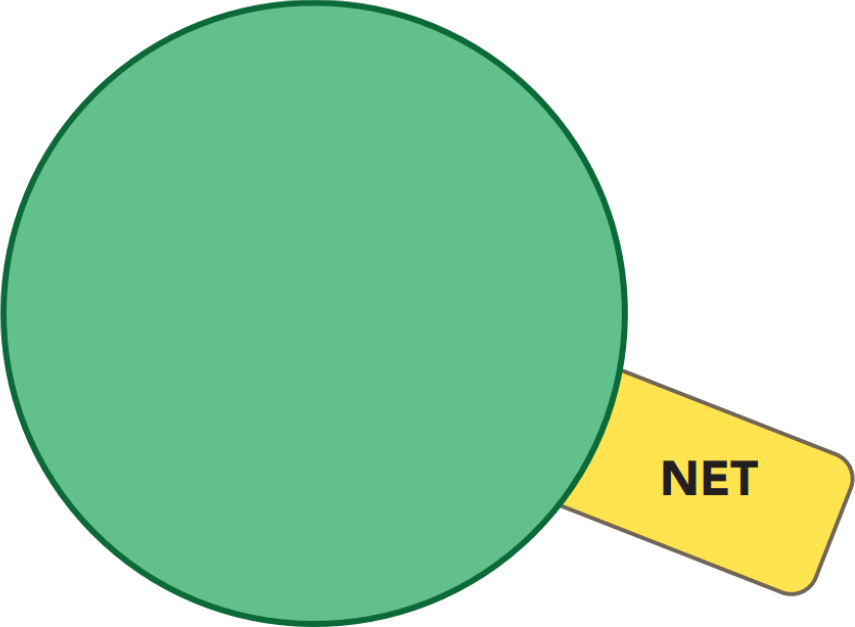 Bupropion
WELLBUTRIN
Methylphenidate
RITALIN
Atomoxetine
STRATTERA
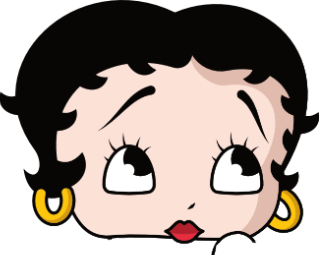 NDRI
NRI
DNRI
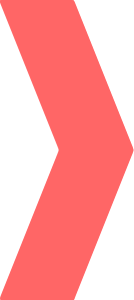 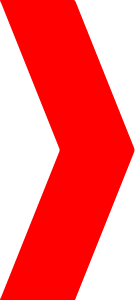 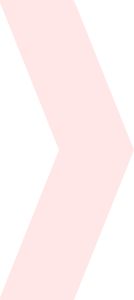 Bupropion compared to ADHD medications
Schedule II 
controlled substance
non-controlled
non-controlled
non-controlled
CYP
Indirectly increases DA in the prefrontal cortex
DIRECTLY increases DA in the nucleus accumbens
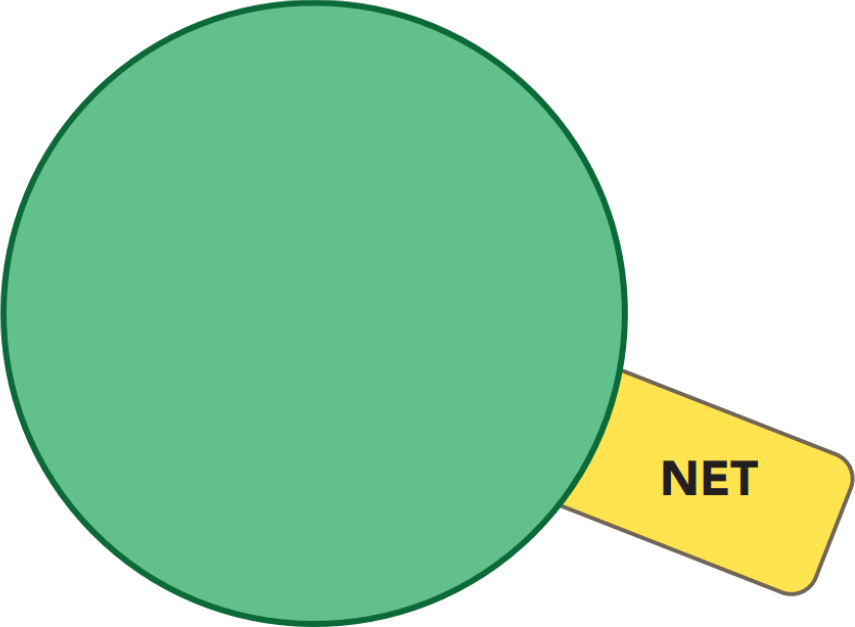 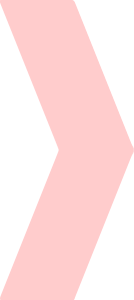 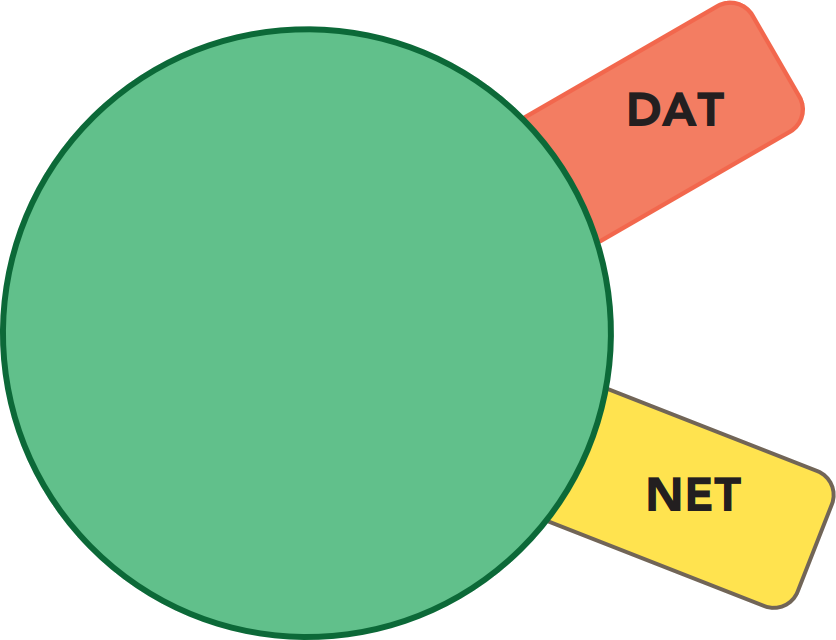 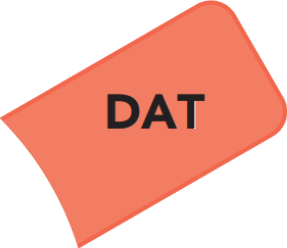 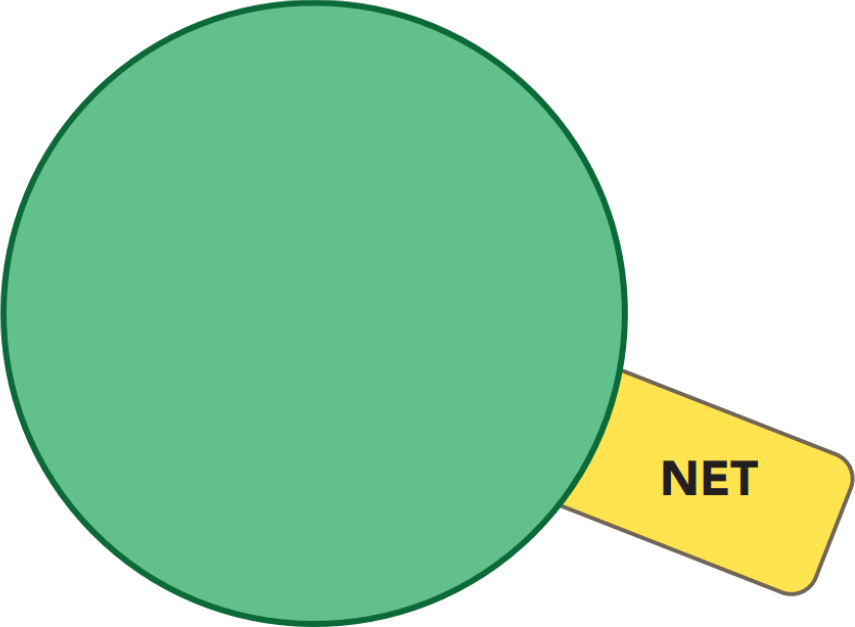 Bupropion
WELLBUTRIN
Methylphenidate
RITALIN
Atomoxetine
STRATTERA
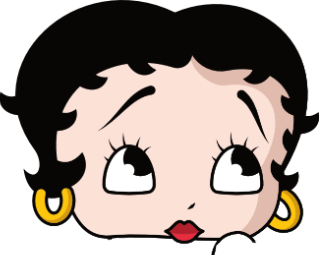 NDRI
NRI
DNRI
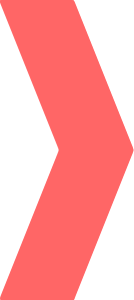 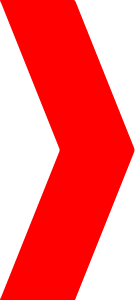 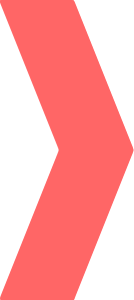 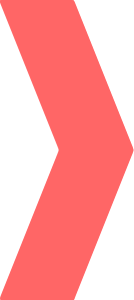 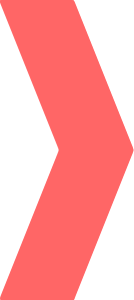 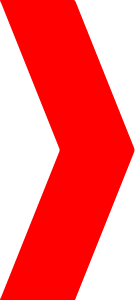 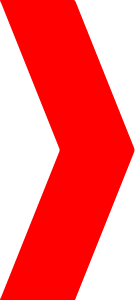 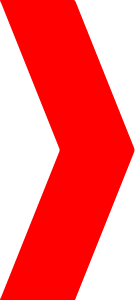 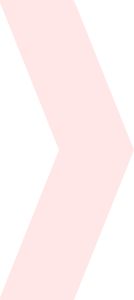 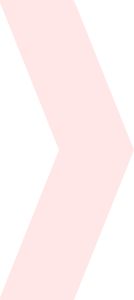 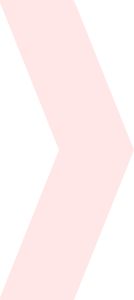 SSRIs
CYP
CYP
CYP
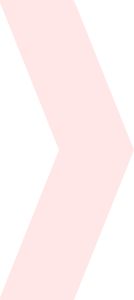 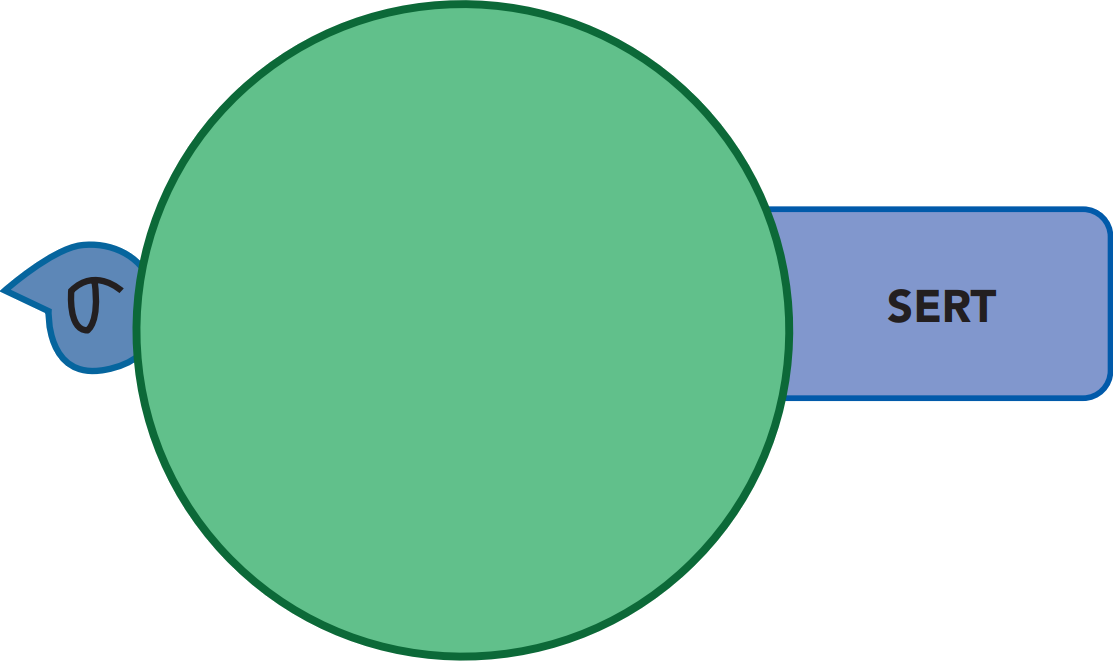 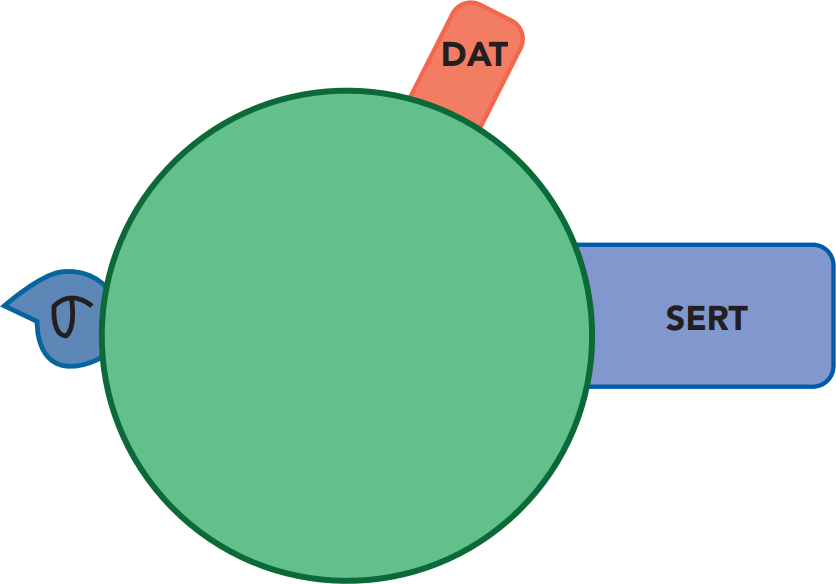 CYP
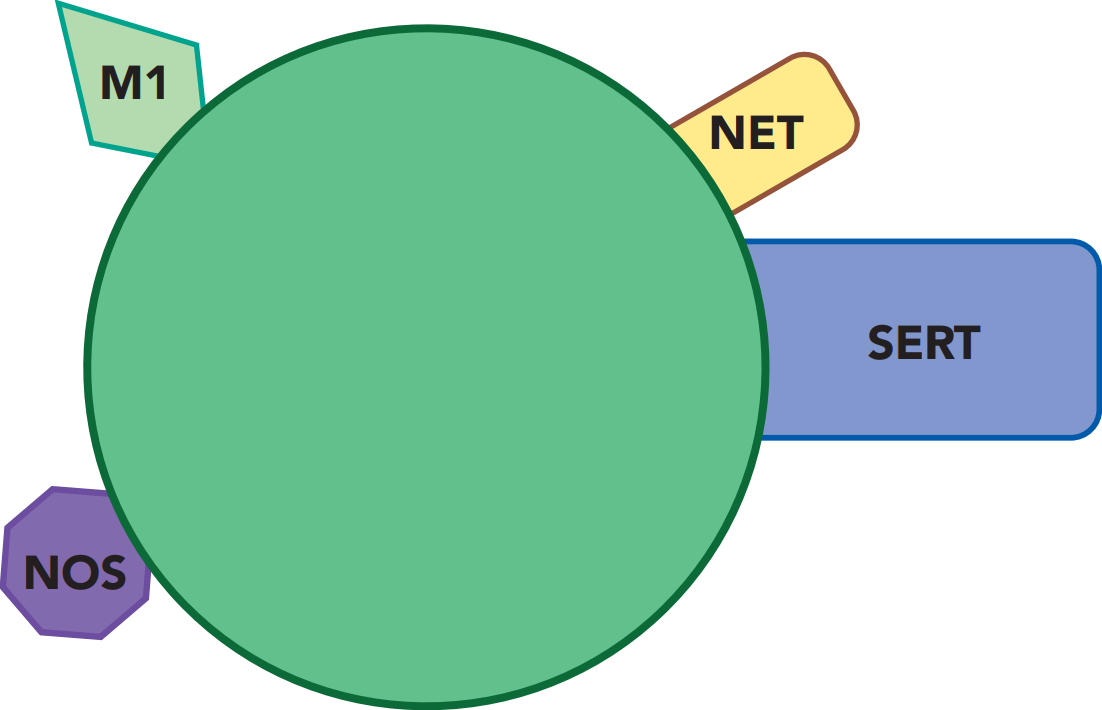 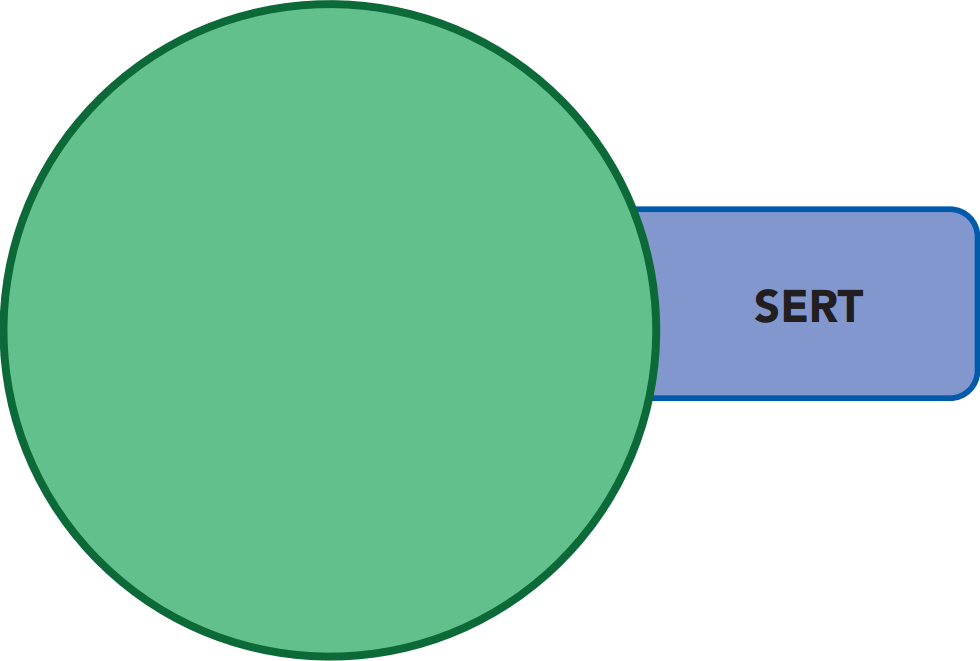 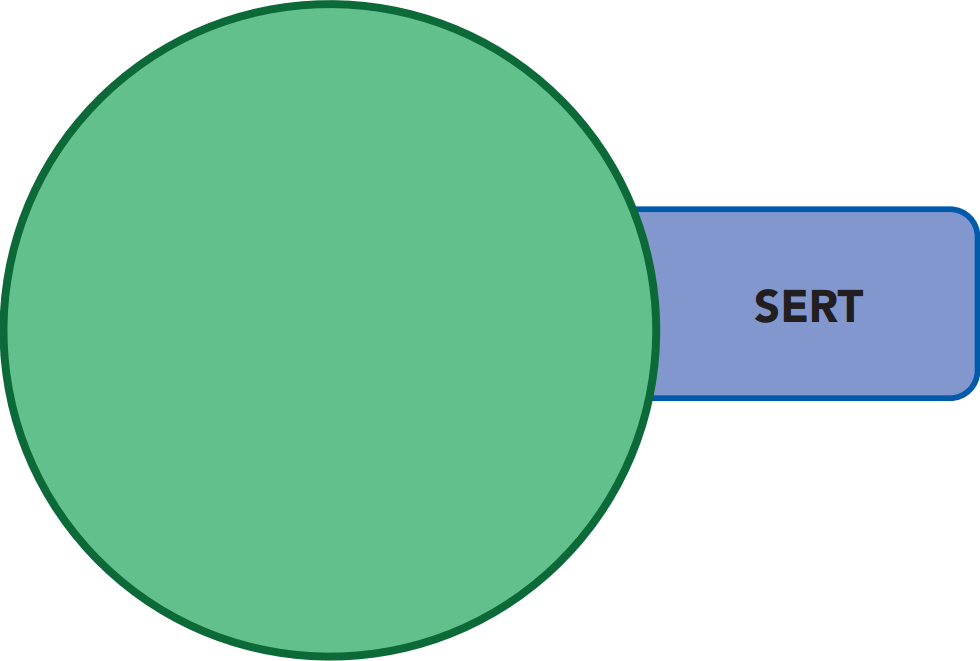 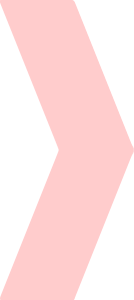 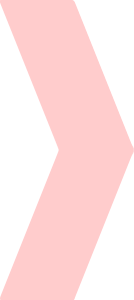 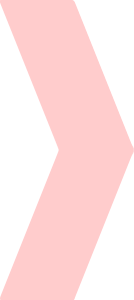 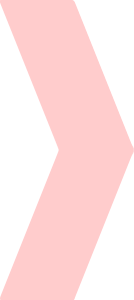 fluvoxamine
LUVOX
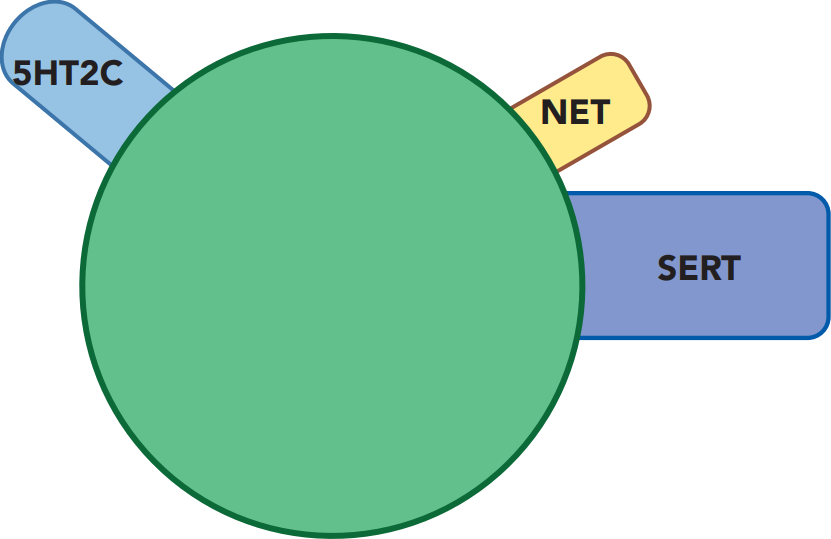 paroxetine
PAXIL
escitalopram
LEXAPRO
citalopram
CELEXA
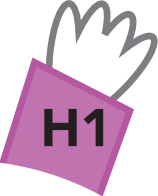 sertraline
ZOLOFT
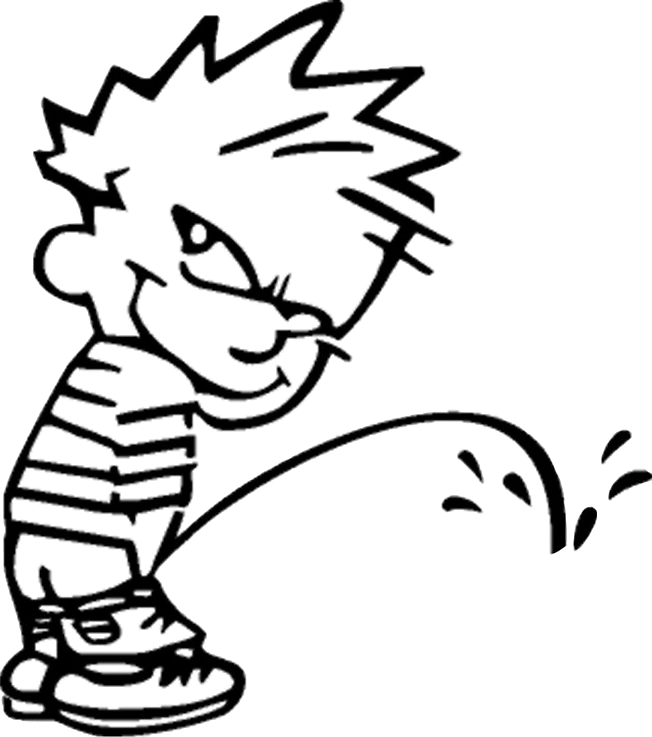 fluoxetine
PROZAC
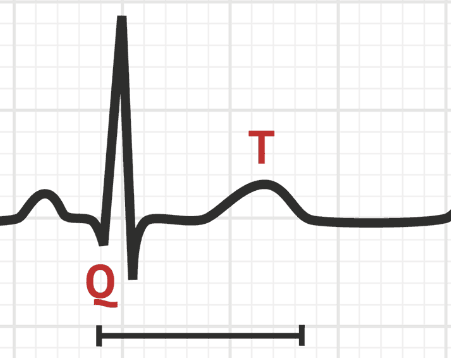 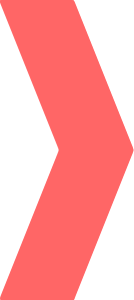 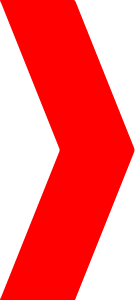 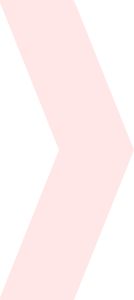 SNRIs
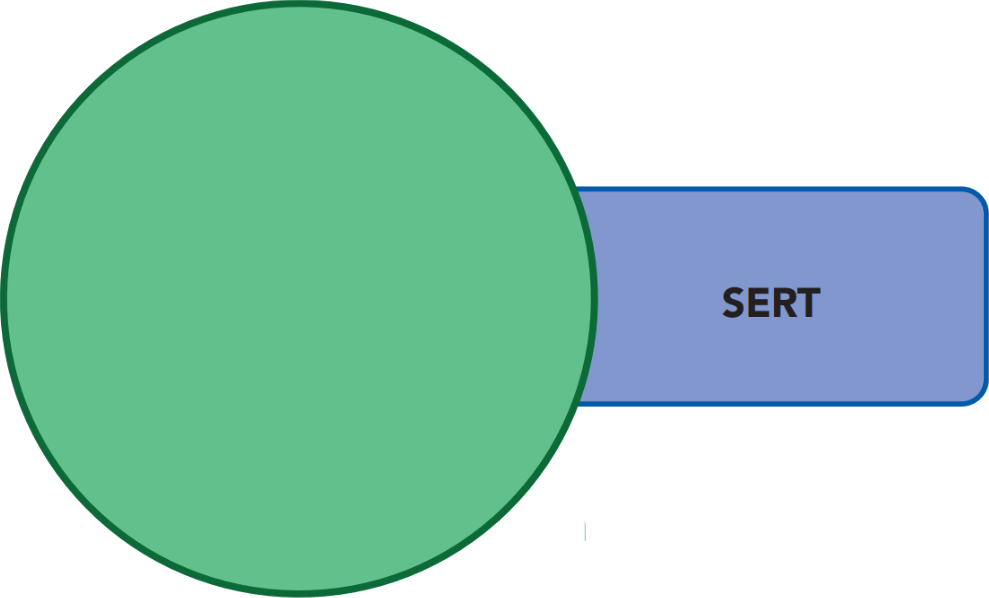 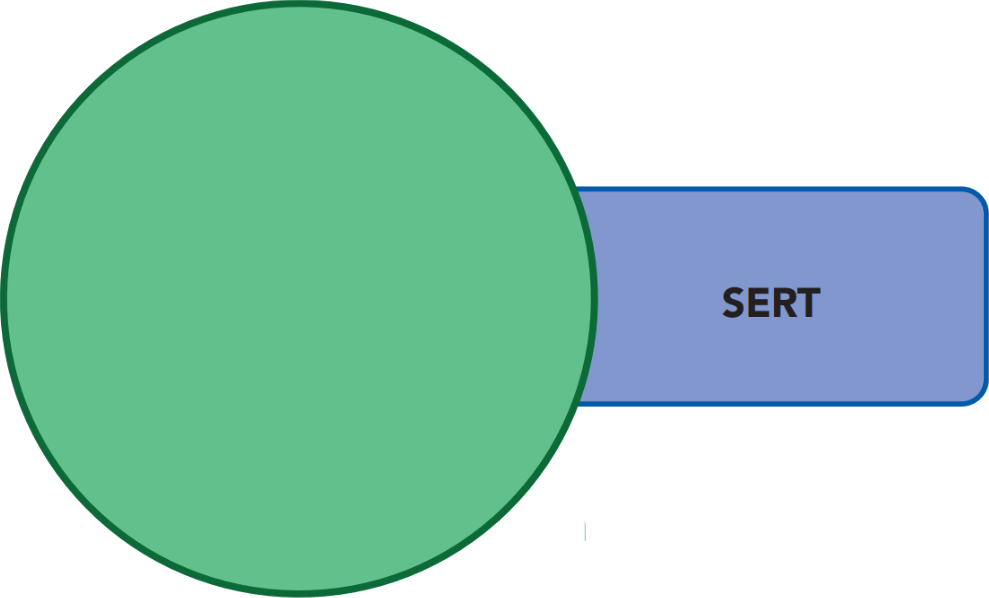 CYP
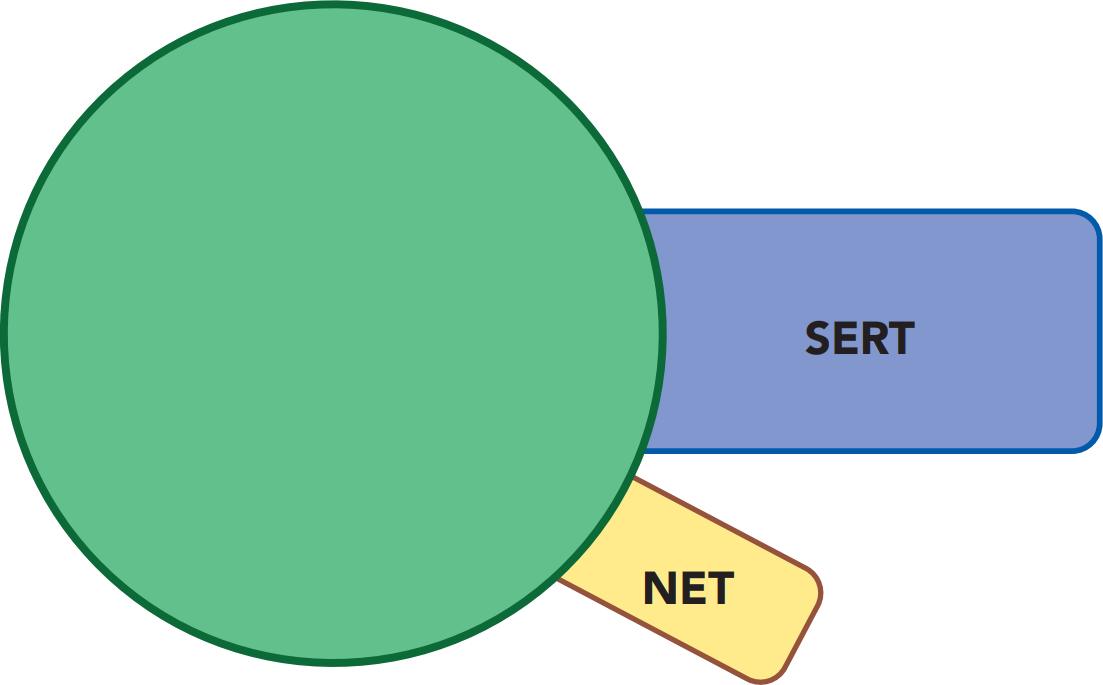 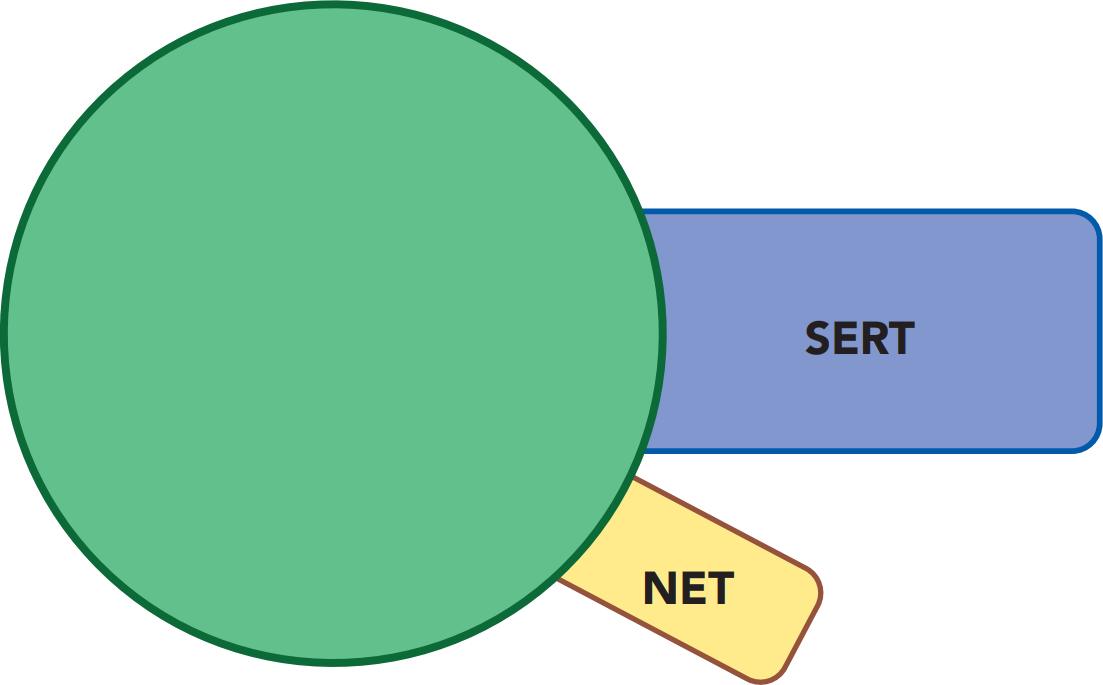 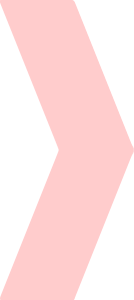 venlafaxine
EFFEXOR
duloxetine
CYMBALTA
desvenlafaxine
PRISTIQ
levomilnacipran
FETZIMA
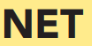 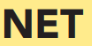 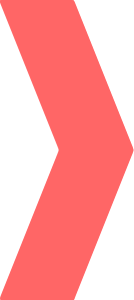 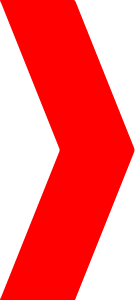 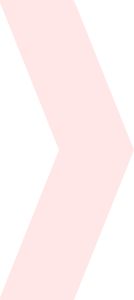 Not antidepressants
CYP
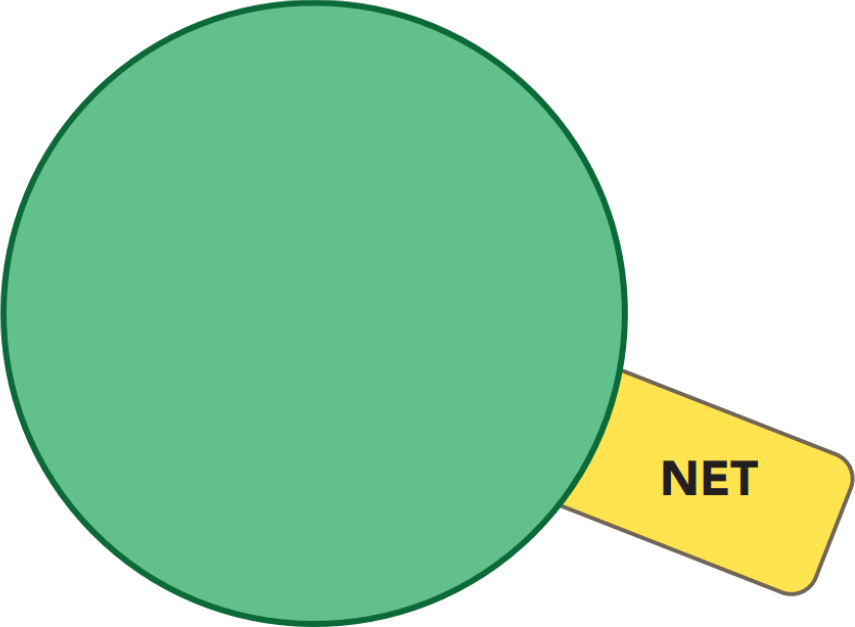 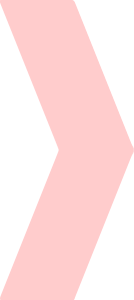 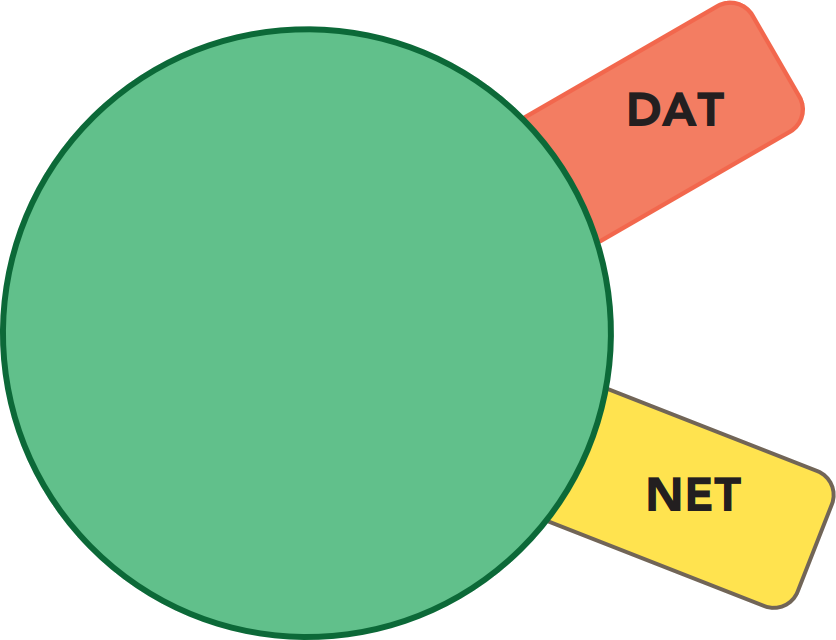 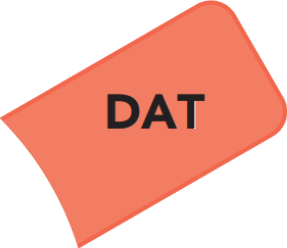 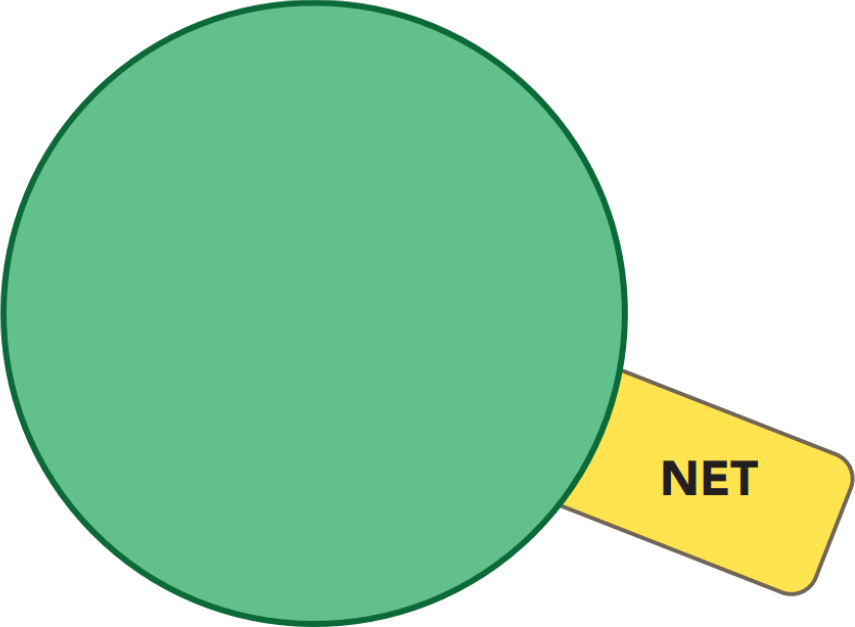 Bupropion
WELLBUTRIN
Methylphenidate
RITALIN
Atomoxetine
STRATTERA
NDRI
NRI
DNRI
SSRIs
escitalopram
citalopram
fluoxetine
sertraline
paroxetine
fluvoxamine

SNRIs
venlafaxine
desvenlafaxine
duloxetine
levomilnacipran
NDRI
bupropion

TCAs
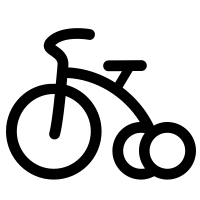 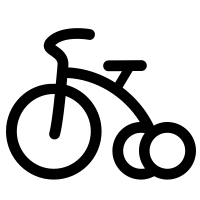 Tricyclic Antidepressants
Amitriptyline
ELAVIL
Nortriptyline
PAMELOR
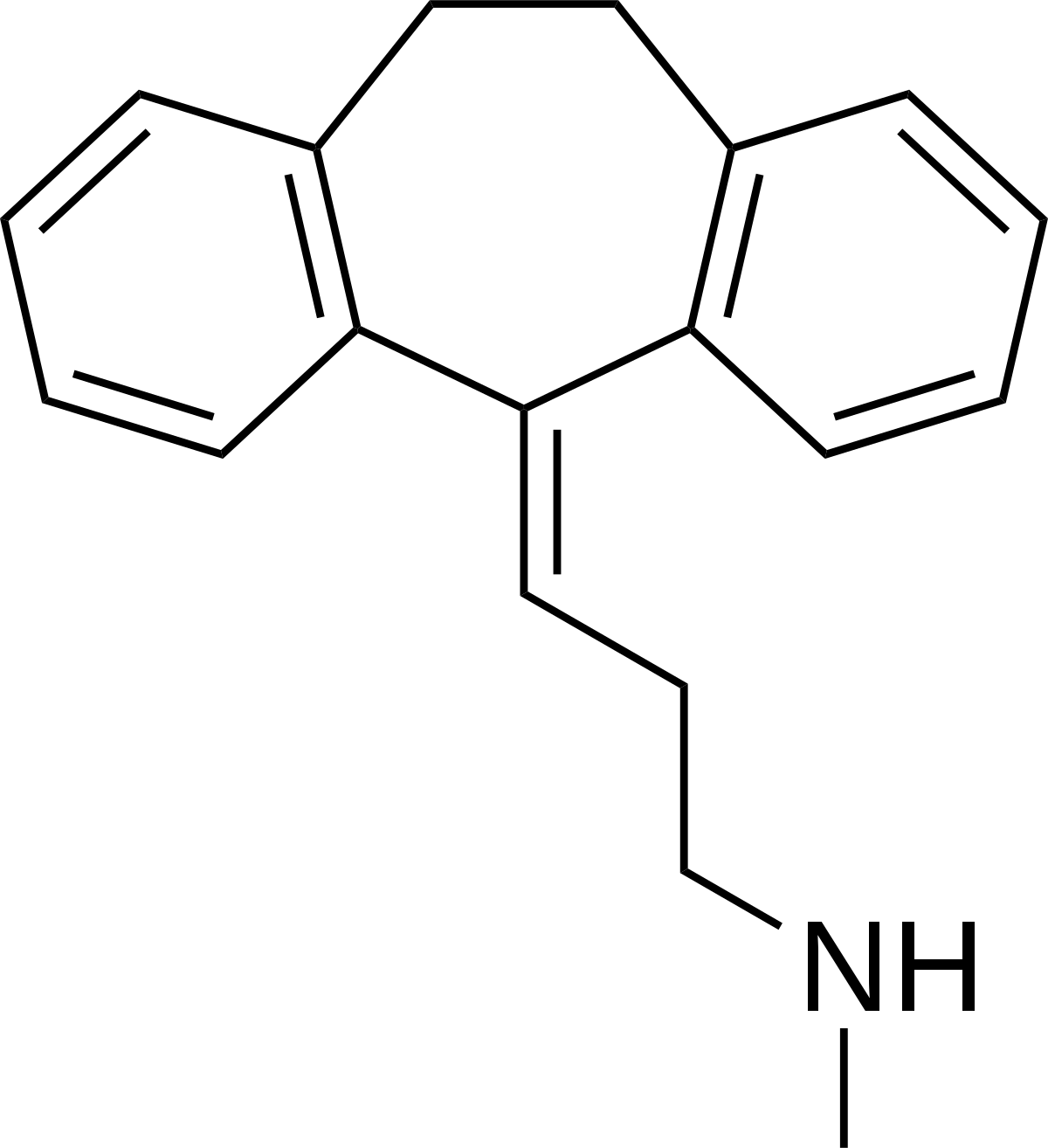 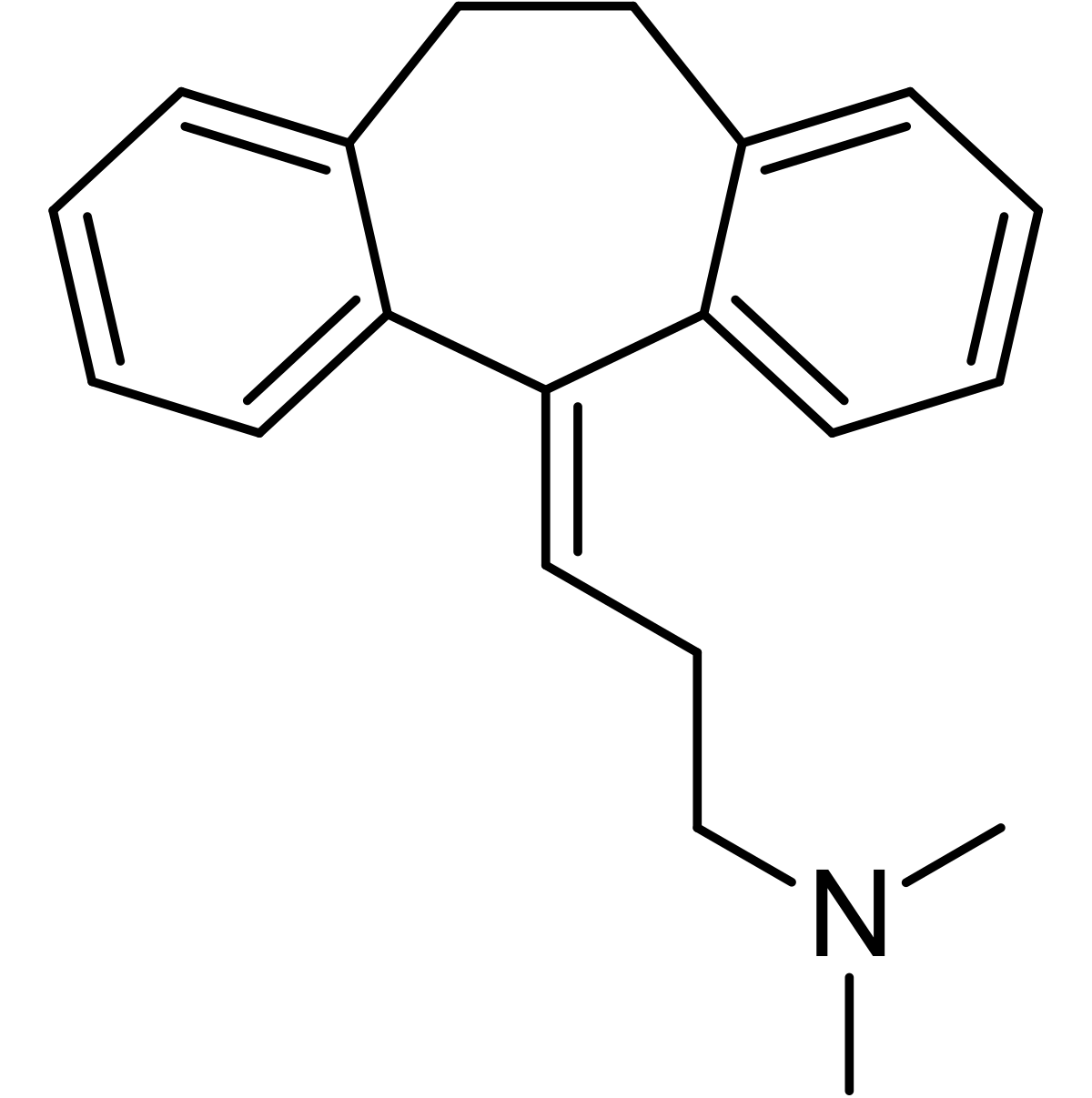 Noradrenergic; Secondary amine
Serotonergic; 
Tertiary amine
metabolized to
Imipramine
TOFRANIL
Desipramine
NORPRAMIN
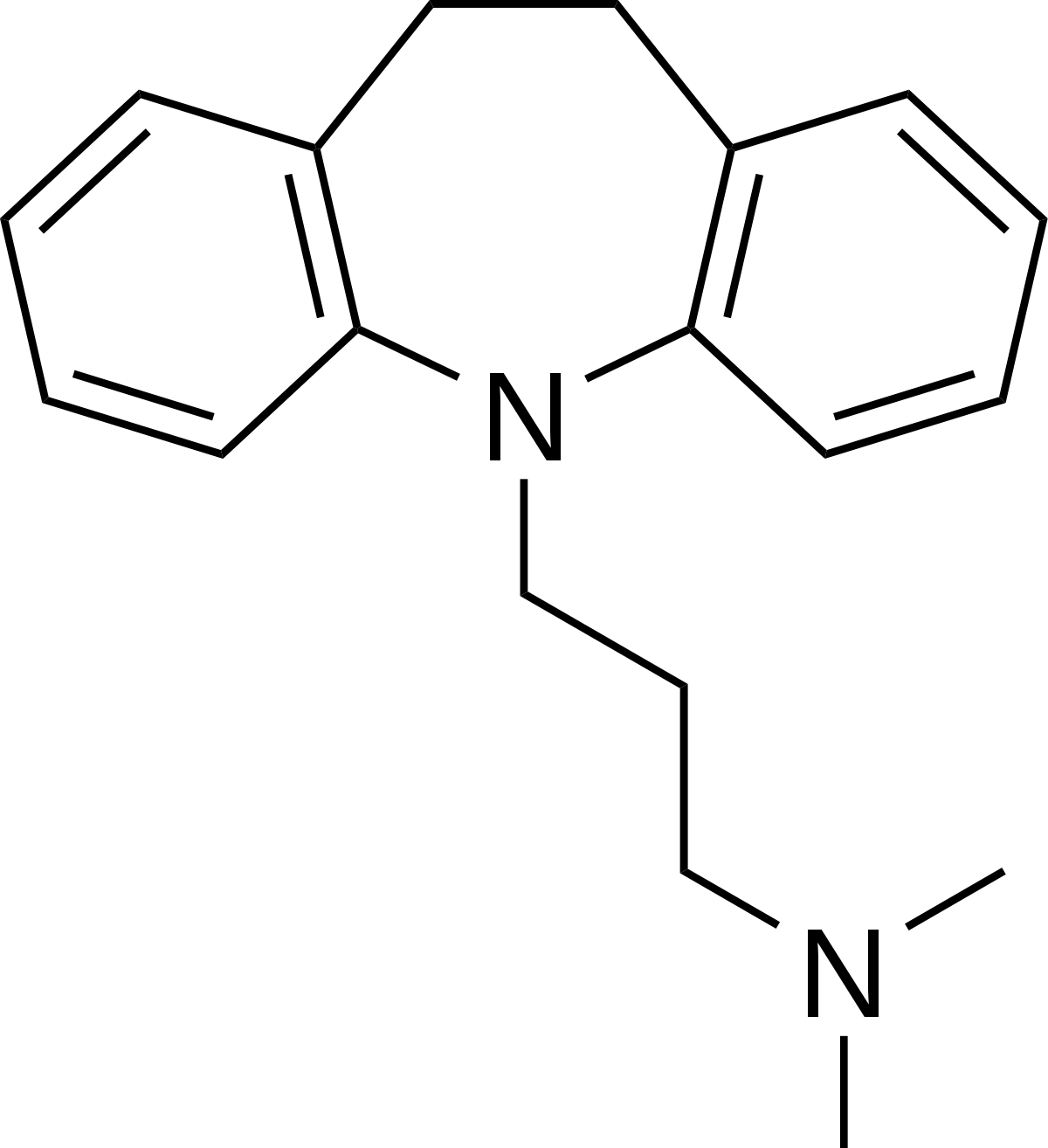 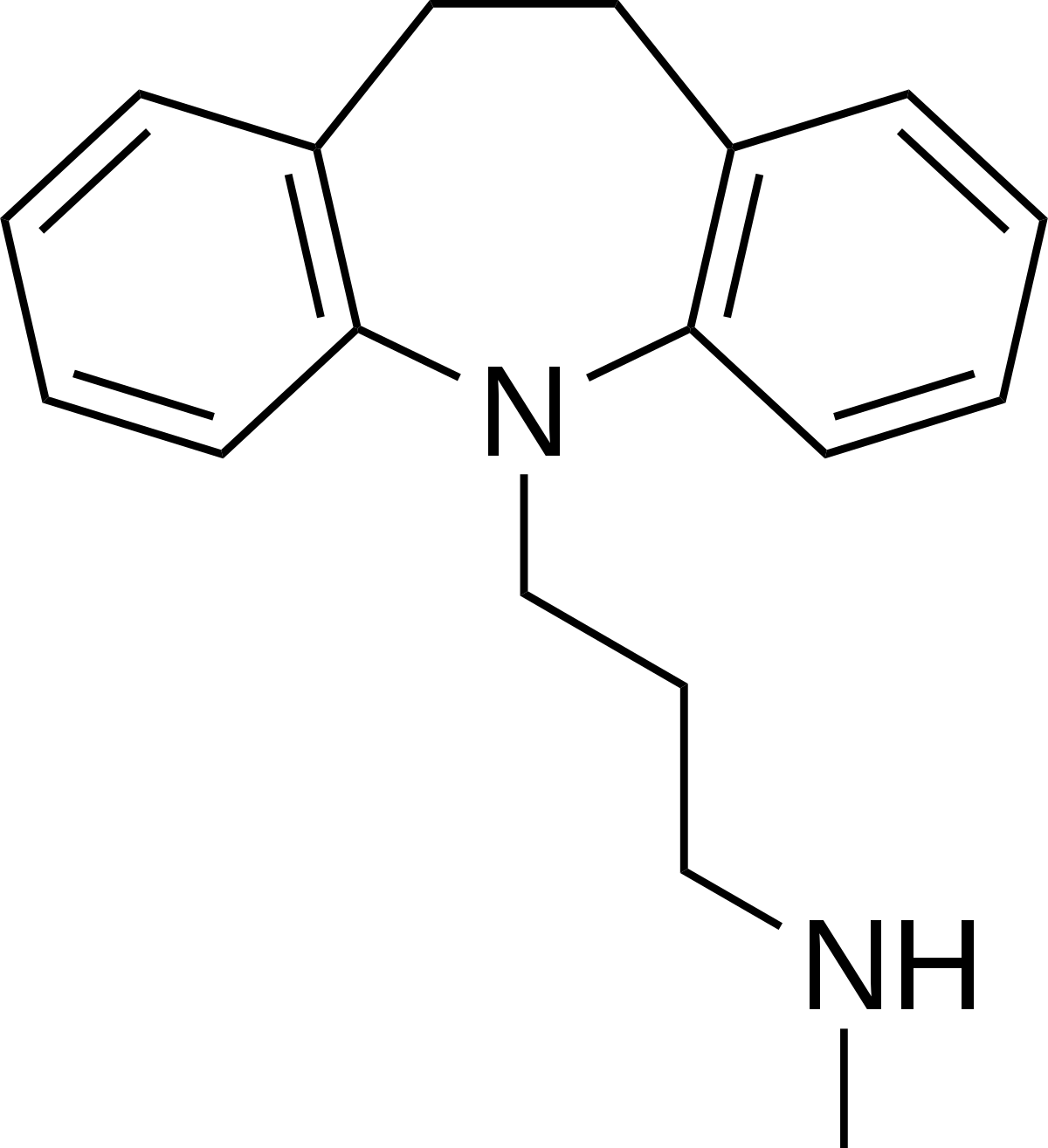 Noradrenergic; Secondary amine
Serotonergic; 
Tertiary amine
metabolized to
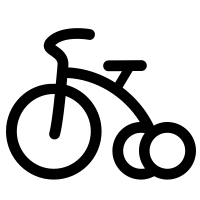 Tricyclic Antidepressants
Amitriptyline
ELAVIL
Nortriptyline
PAMELOR
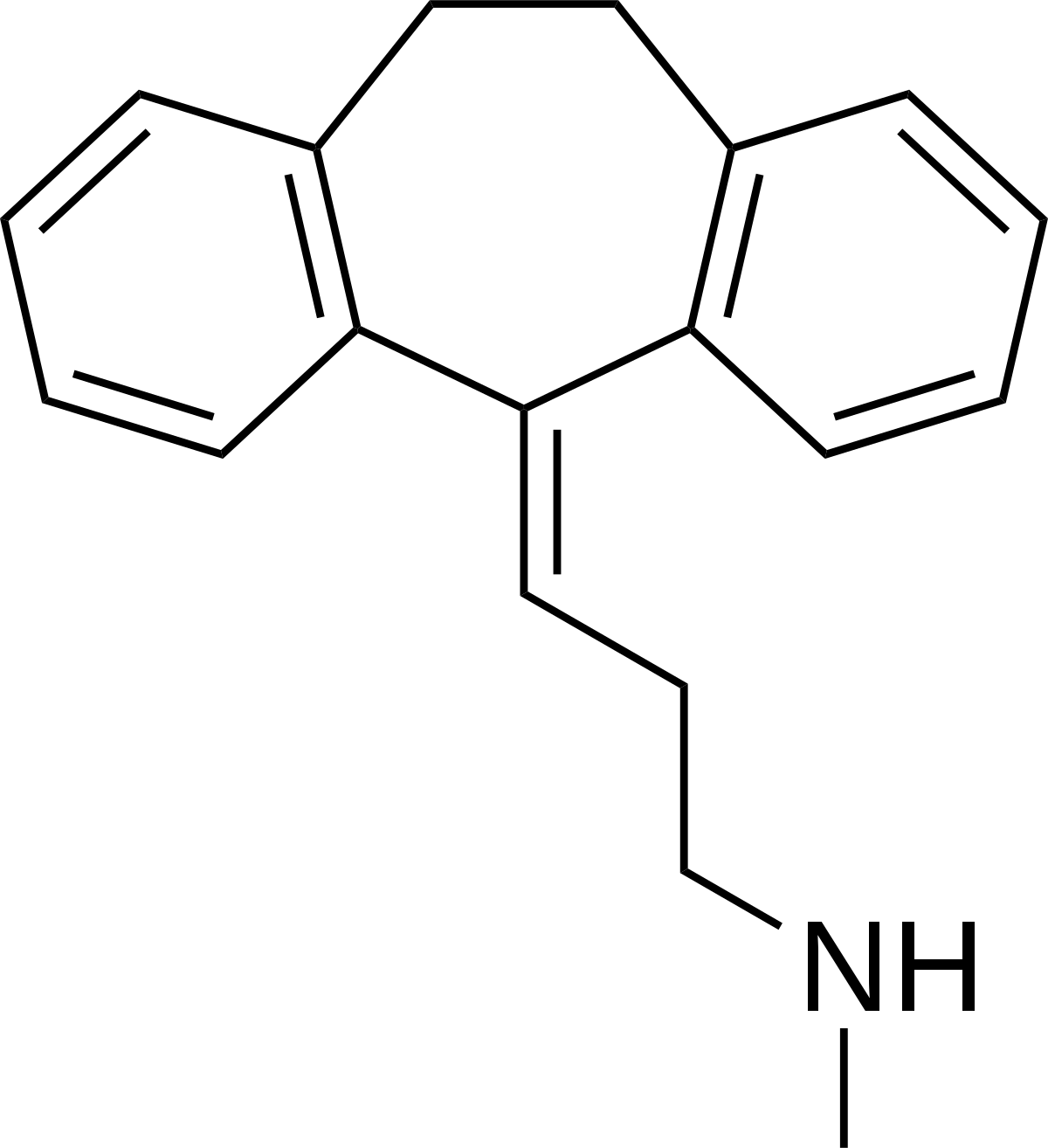 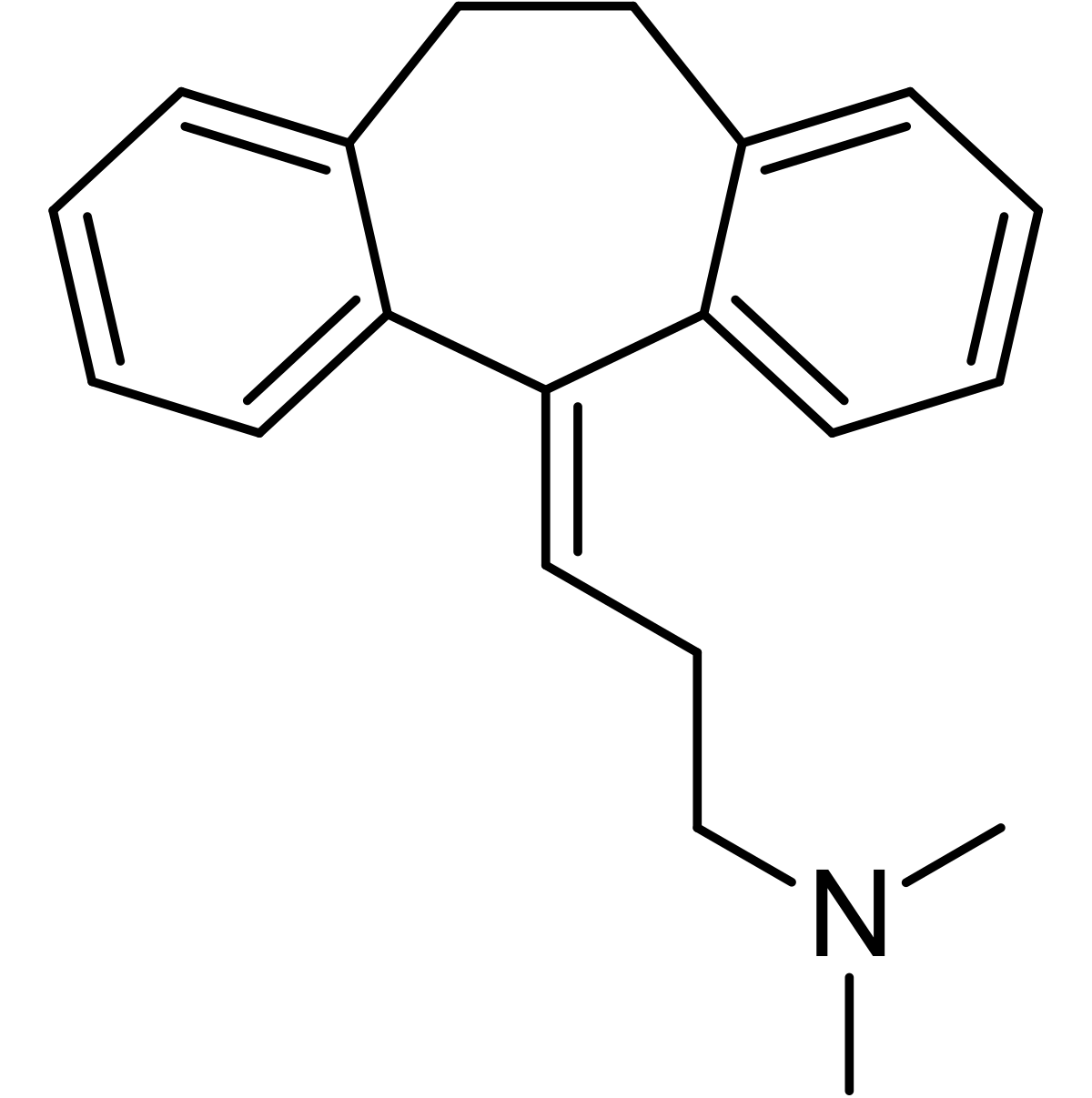 Noradrenergic; Secondary amine
Serotonergic; 
Tertiary amine
metabolized to
Imipramine
TOFRANIL
Desipramine
NORPRAMIN
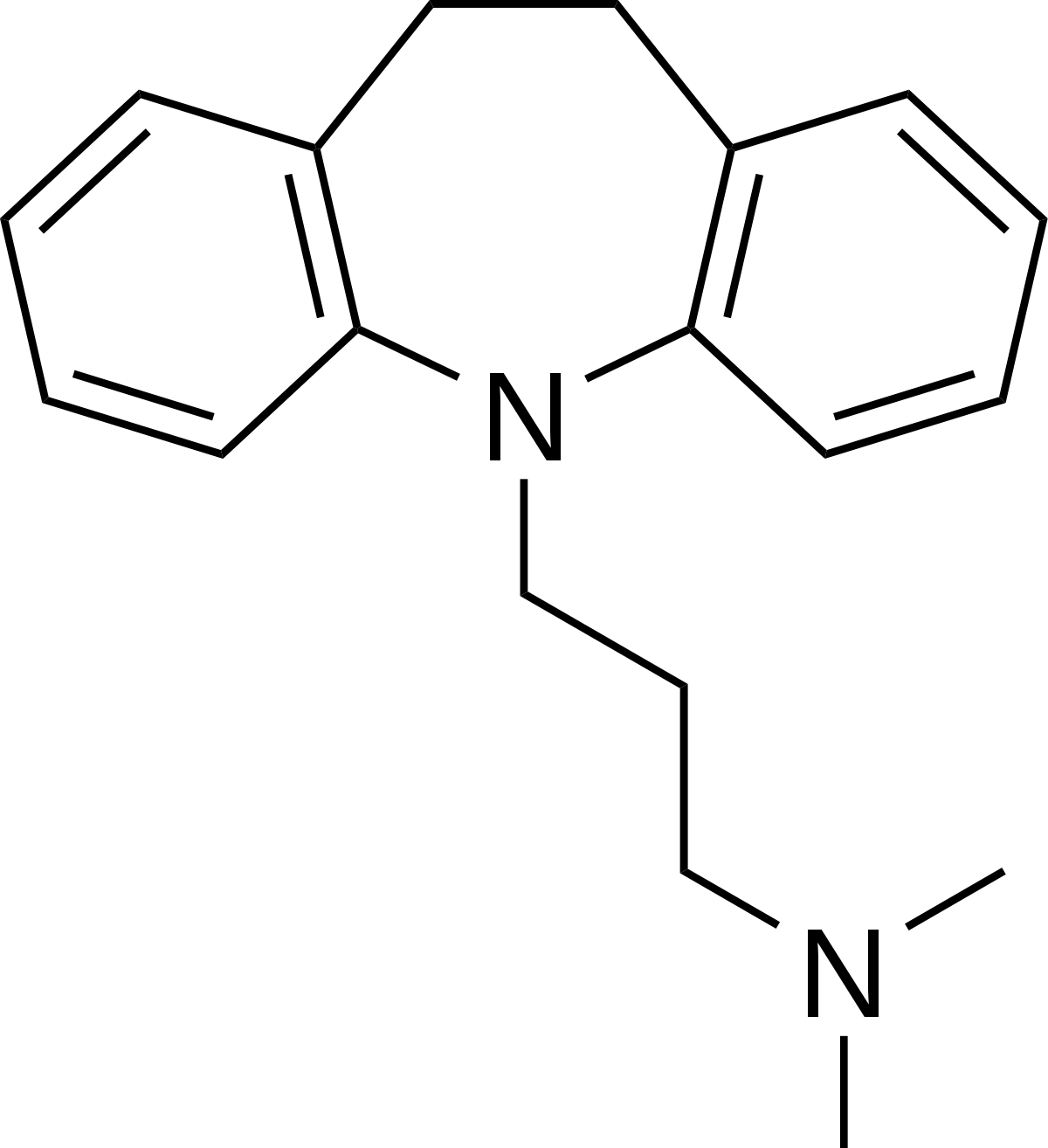 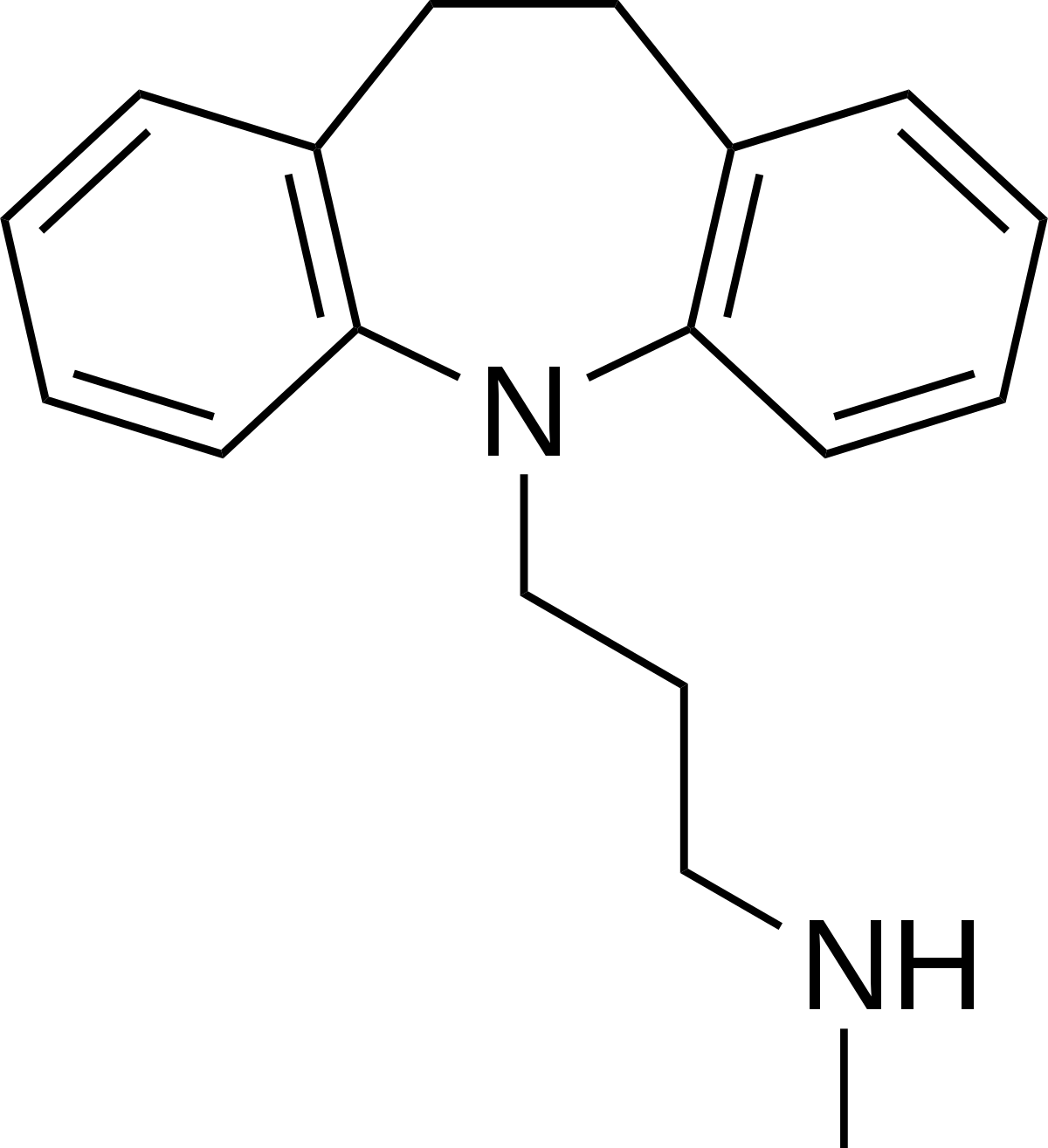 Noradrenergic; Secondary amine
Serotonergic; 
Tertiary amine
metabolized to
Block 5HT2A: Amitriptyline, Nortriptyline, Amoxapine, Clomipramine, Doxepin, Maprotiline, Imipramine,
5HT2C inverse agonists: amitriptyline and nortriptyline
5HT2C antagonists: fluoxetine, mirtazapine, nefazodone, trazodone
Tricyclic antidepressants (TCAs)
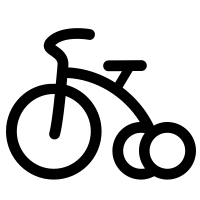 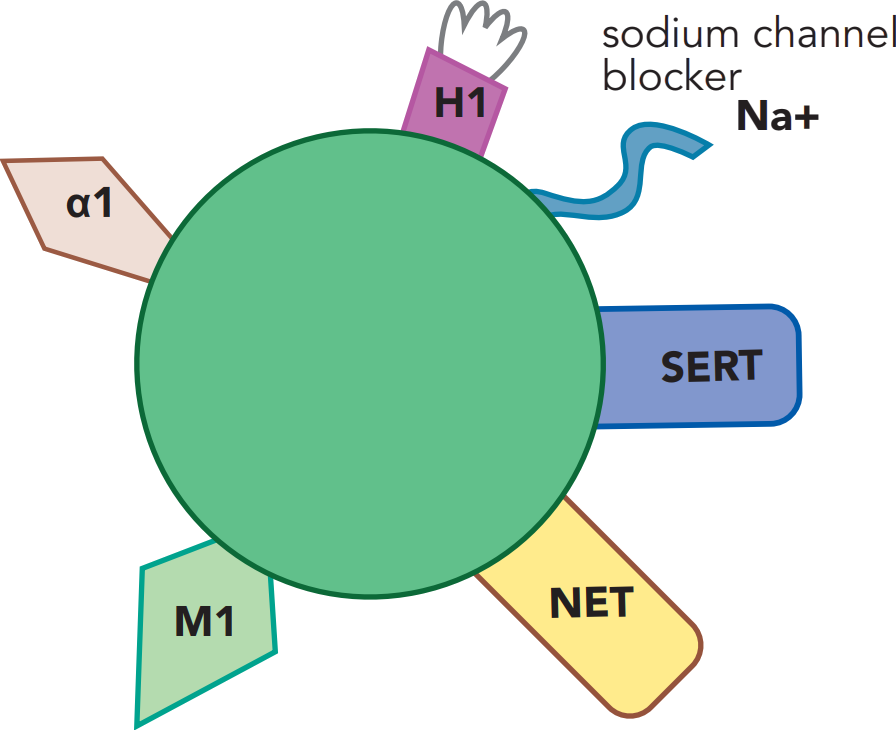 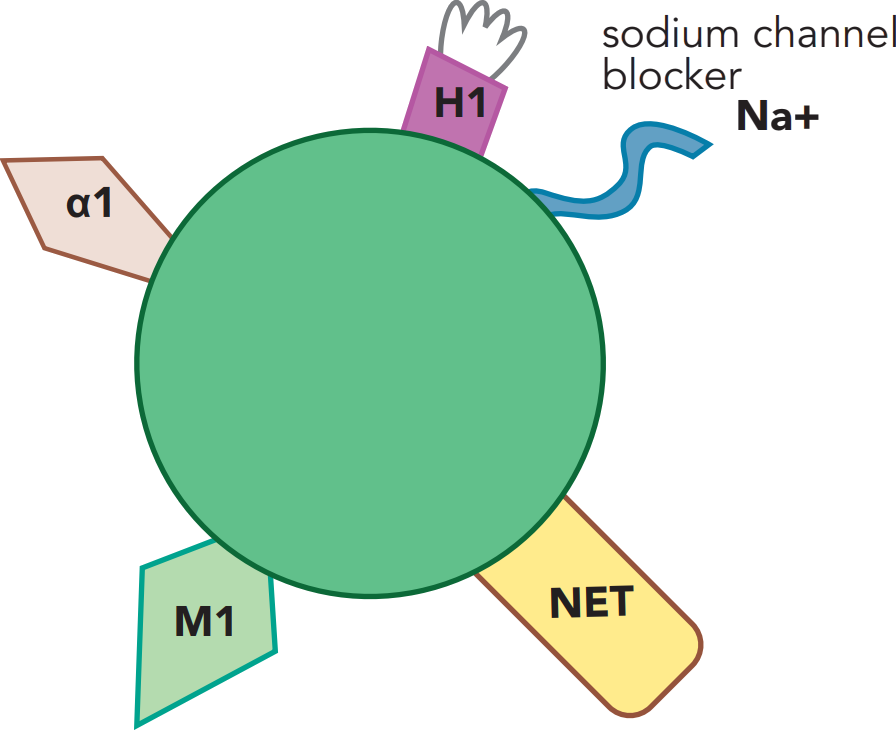 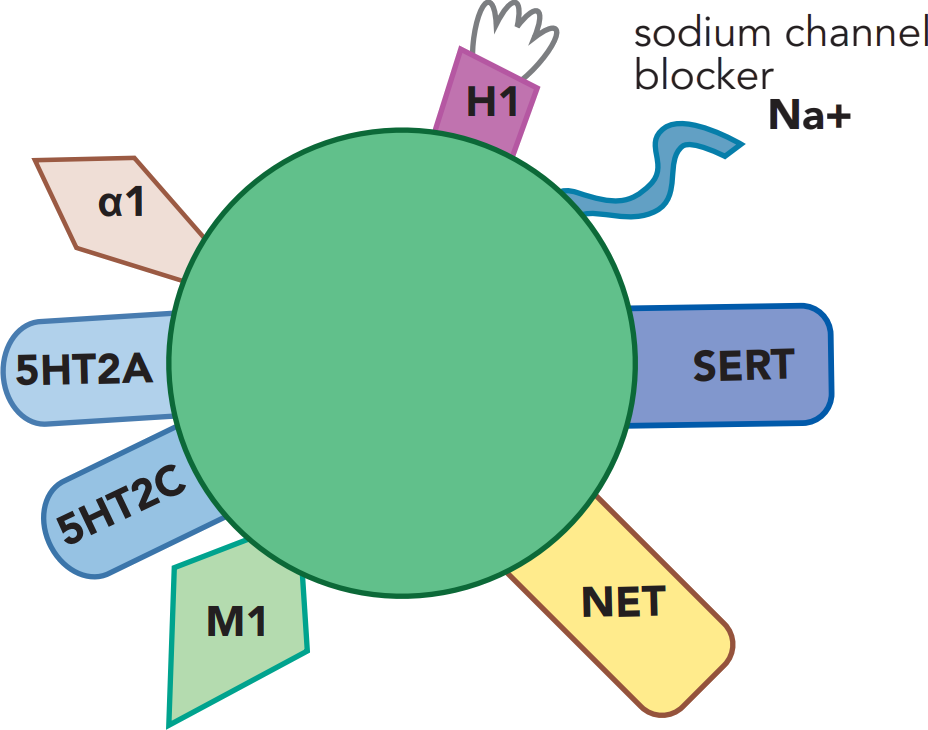 *
*Gillman: clomipramine and imipramine (but not other TCAs) can cause severe serotonin toxicity in combo with MAOI
Block 5HT2A: Amitriptyline, Nortriptyline, Amoxapine, Clomipramine, Doxepin, Maprotiline, Imipramine,
5HT2C inverse agonists: amitriptyline and nortriptyline
5HT2C antagonists: fluoxetine, mirtazapine, nefazodone, trazodone
Tricyclic antidepressants (TCAs)
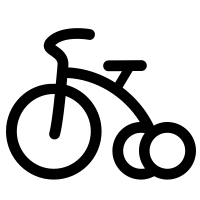 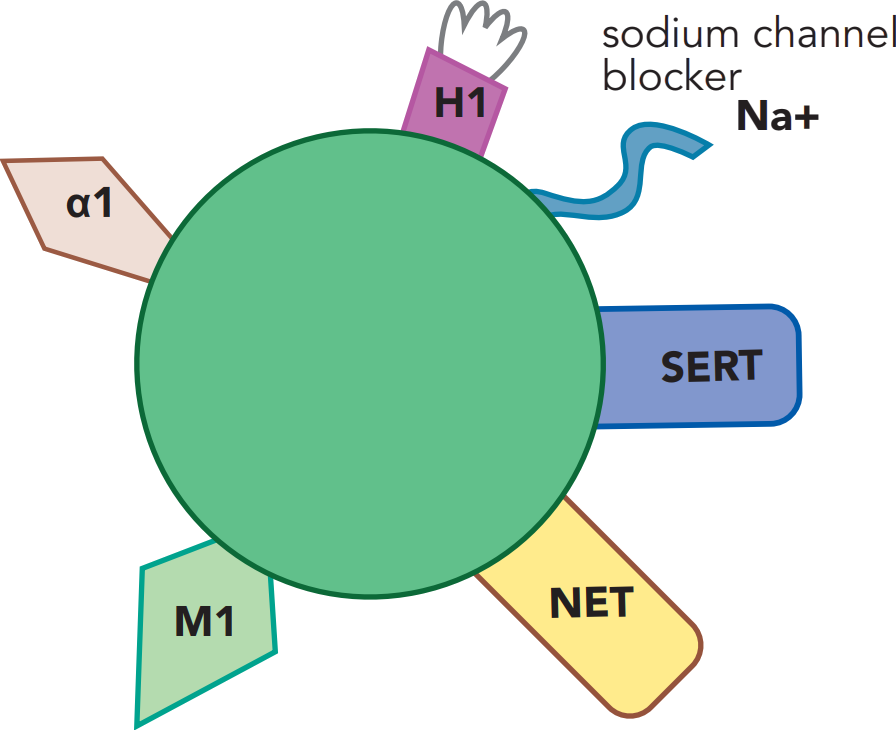 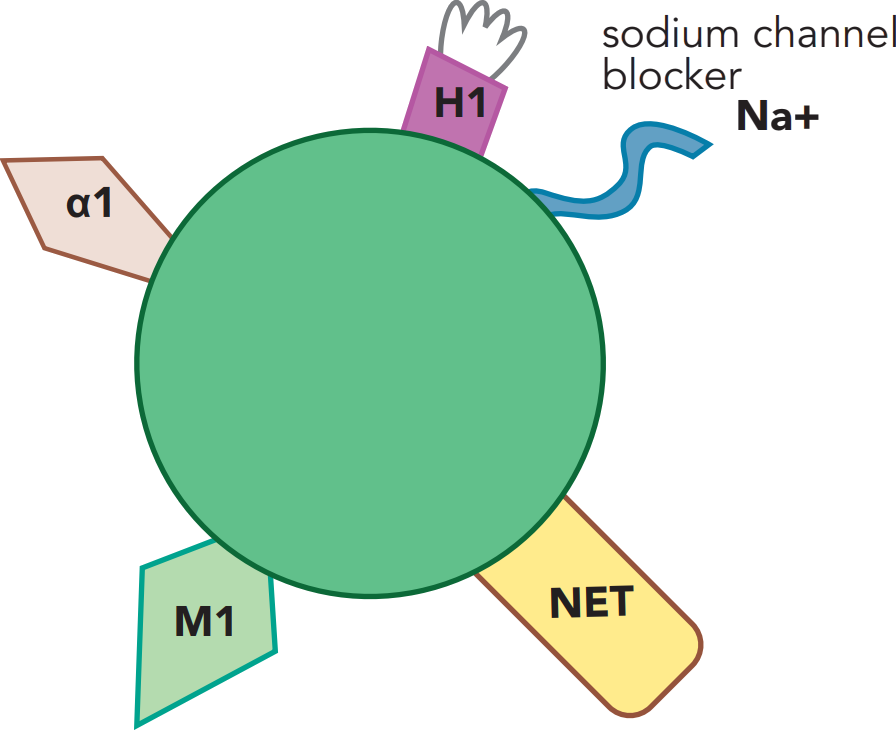 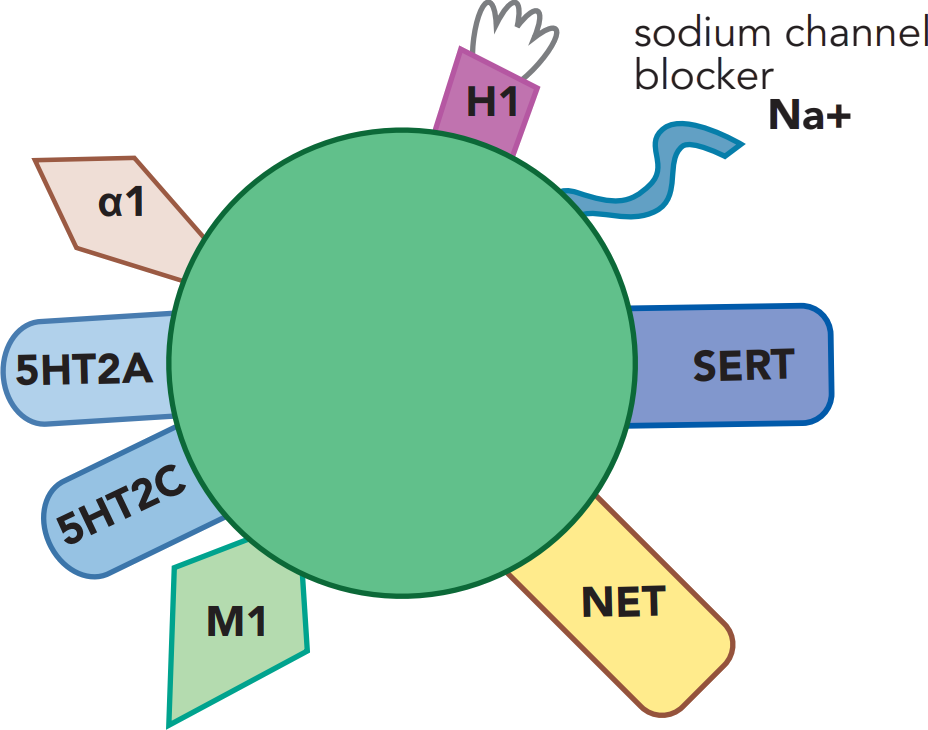 *
nortriptyline
desipramine
*Gillman: clomipramine and imipramine (but not other TCAs) can cause severe serotonin toxicity in combo with MAOI
Block 5HT2A: Amitriptyline, Nortriptyline, Amoxapine, Clomipramine, Doxepin, Maprotiline, Imipramine,
5HT2C inverse agonists: amitriptyline and nortriptyline
5HT2C antagonists: fluoxetine, mirtazapine, nefazodone, trazodone
Tricyclic antidepressants (TCAs)
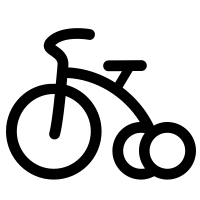 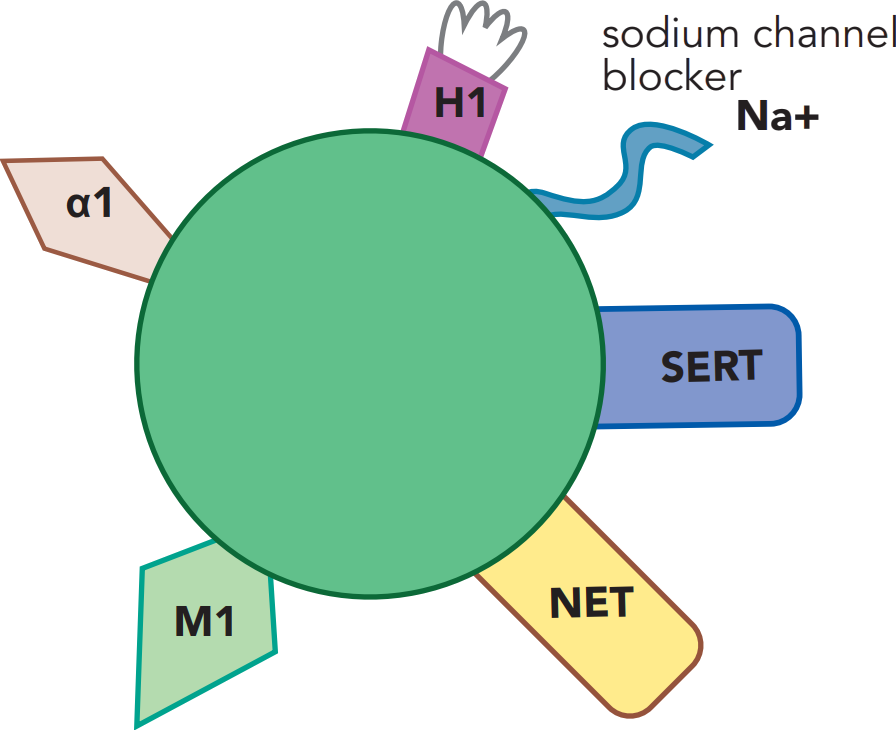 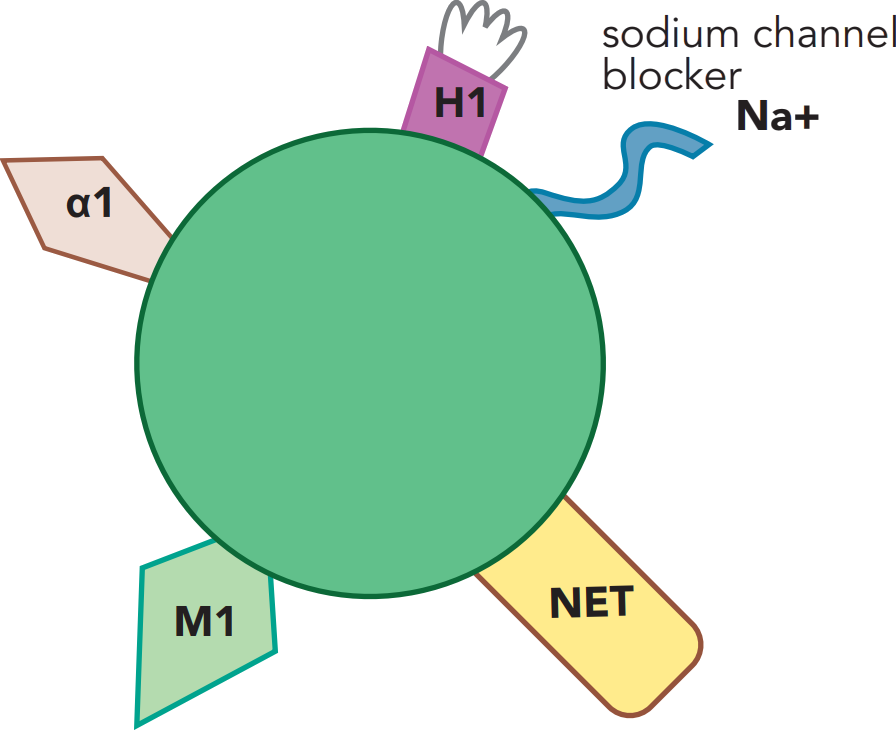 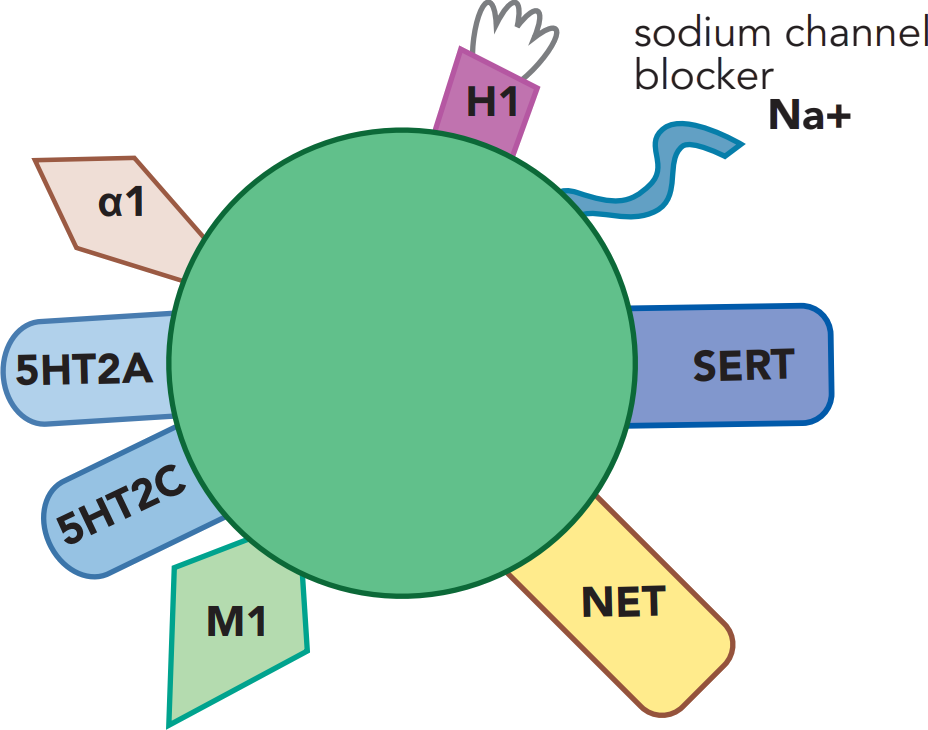 *
nortriptyline
desipramine
clomipramine
doxepin
*Gillman: clomipramine and imipramine (but not other TCAs) can cause severe serotonin toxicity in combo with MAOI
Block 5HT2A: Amitriptyline, Nortriptyline, Amoxapine, Clomipramine, Doxepin, Maprotiline, Imipramine,
5HT2C inverse agonists: amitriptyline and nortriptyline
5HT2C antagonists: fluoxetine, mirtazapine, nefazodone, trazodone
Tricyclic antidepressants (TCAs)
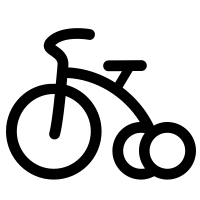 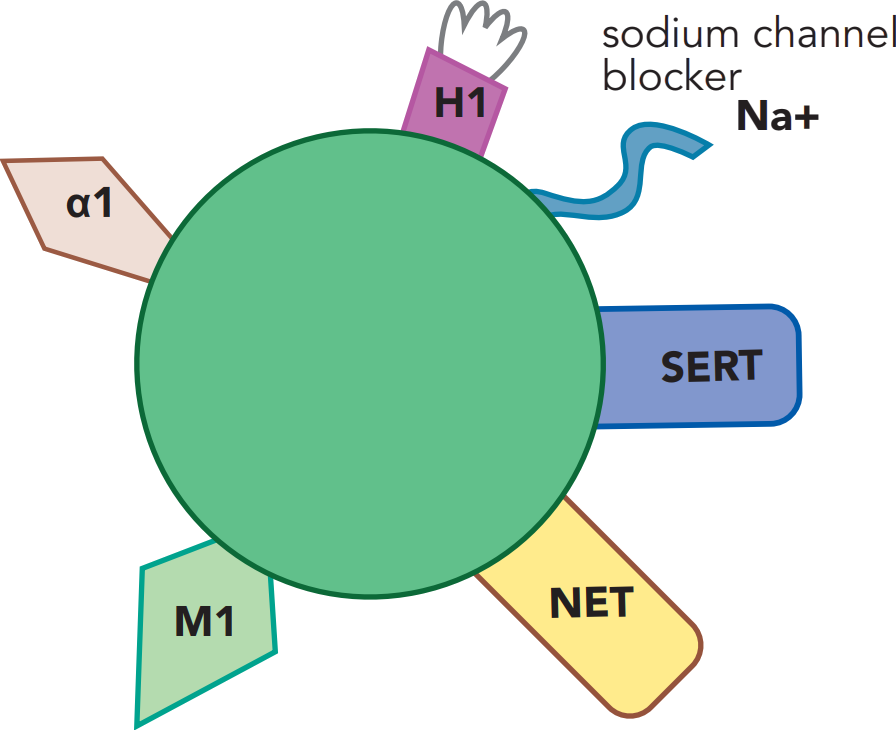 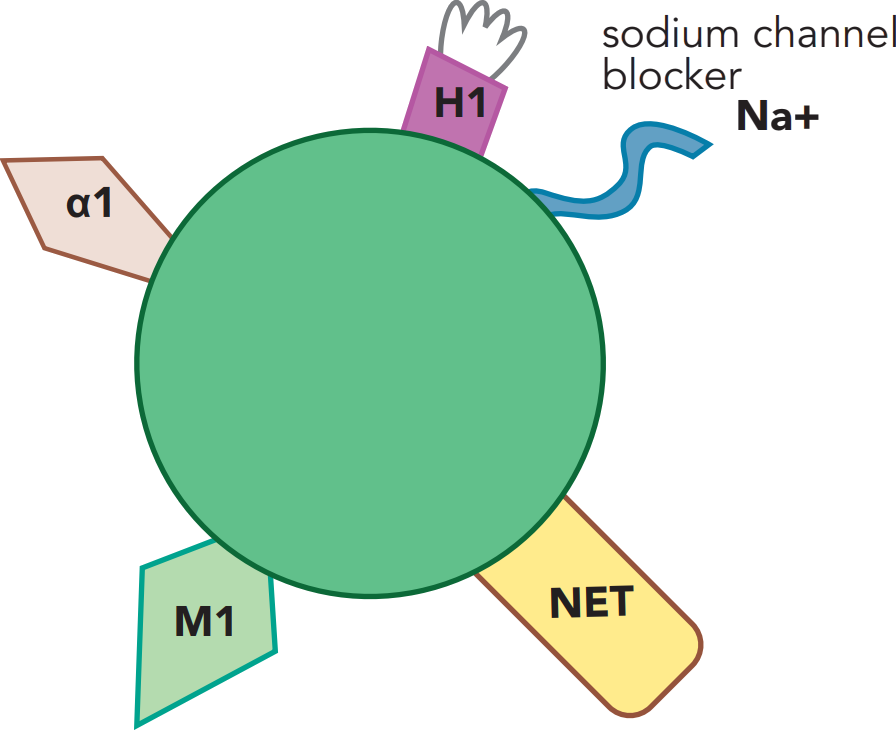 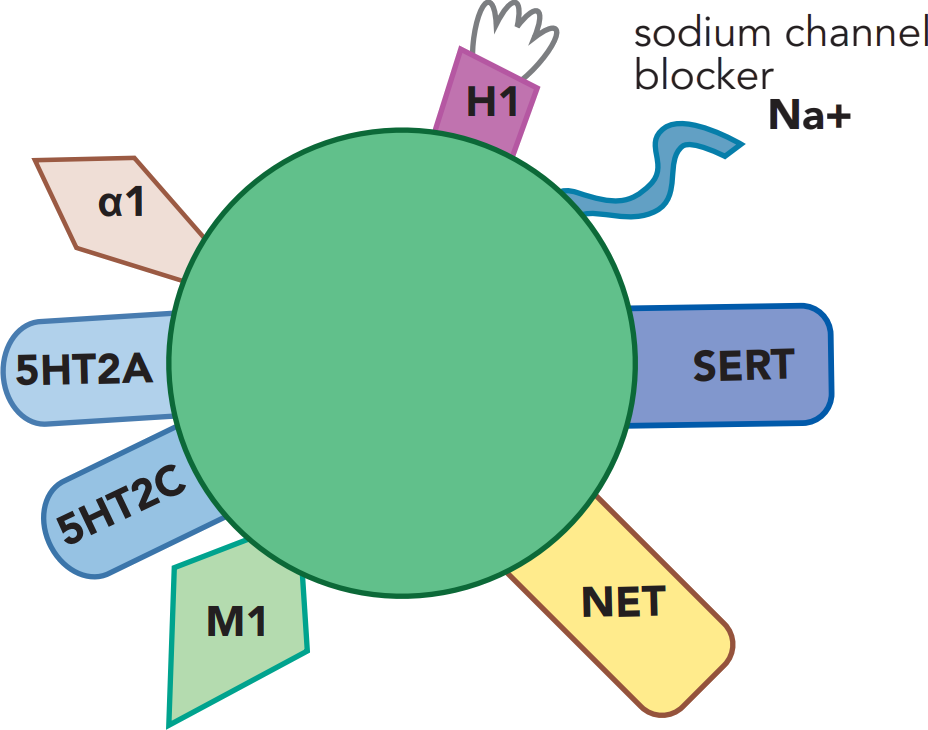 *
nortriptyline
desipramine
clomipramine
doxepin
amitriptyline
imipramine
*Gillman: clomipramine and imipramine (but not other TCAs) can cause severe serotonin toxicity in combo with MAOI
Block 5HT2A: Amitriptyline, Nortriptyline, Amoxapine, Clomipramine, Doxepin, Maprotiline, Imipramine,
5HT2C inverse agonists: amitriptyline and nortriptyline
5HT2C antagonists: fluoxetine, mirtazapine, nefazodone, trazodone
Tricyclic antidepressants (TCAs)
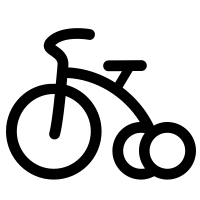 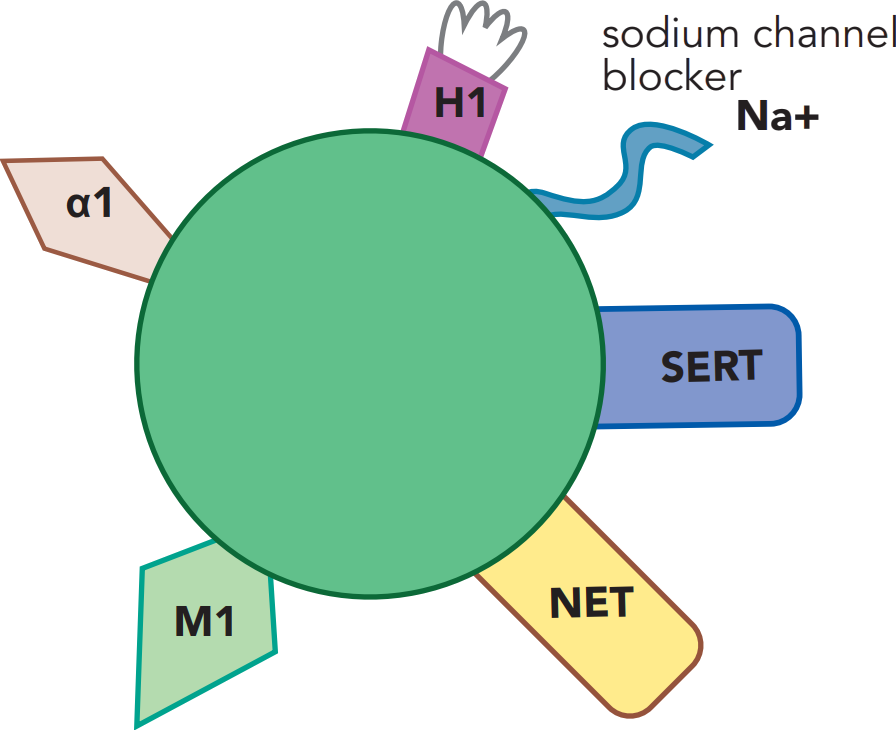 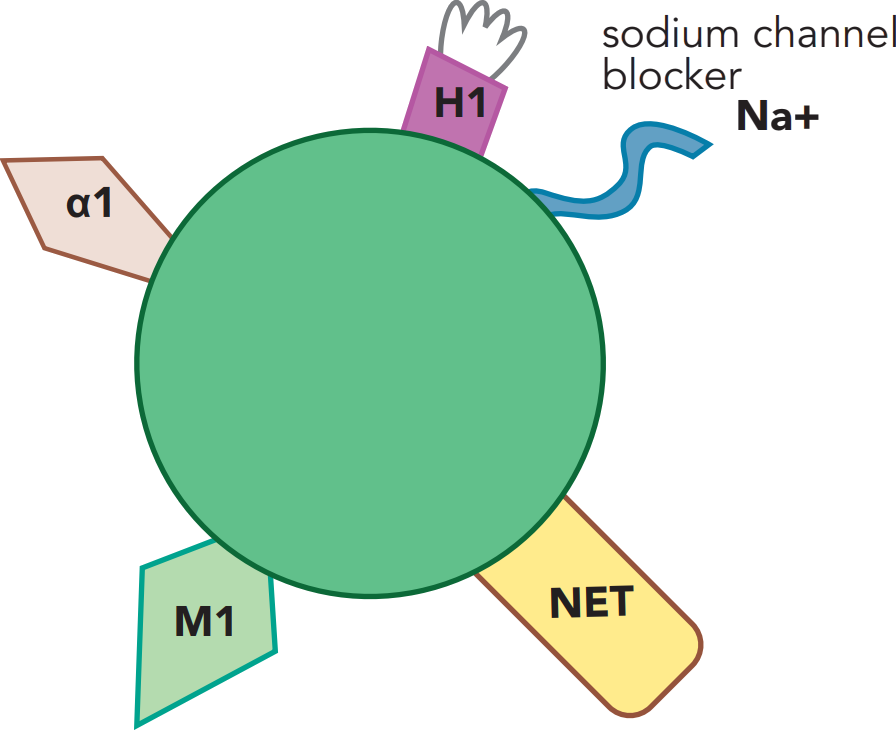 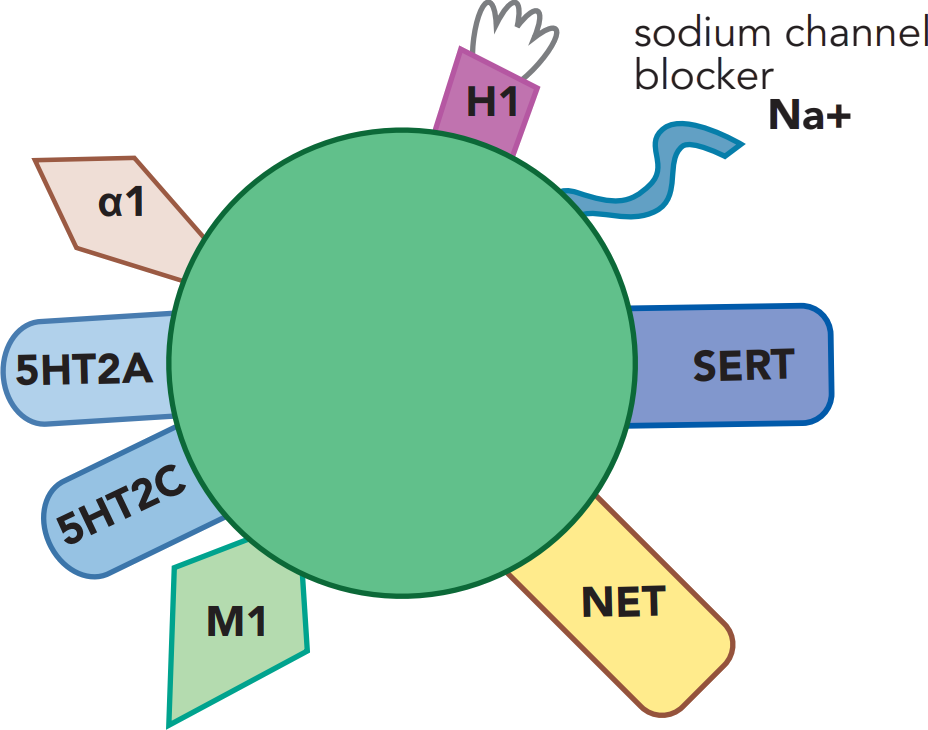 *
nortriptyline
desipramine
clomipramine
doxepin
amitriptyline
imipramine
*Gillman: clomipramine and imipramine (but not other TCAs) can cause severe serotonin toxicity in combo with MAOI
Block 5HT2A: Amitriptyline, Nortriptyline, Amoxapine, Clomipramine, Doxepin, Maprotiline, Imipramine,
5HT2C inverse agonists: amitriptyline and nortriptyline
5HT2C antagonists: fluoxetine, mirtazapine, nefazodone, trazodone
Tricyclic antidepressants (TCAs)
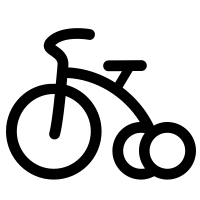 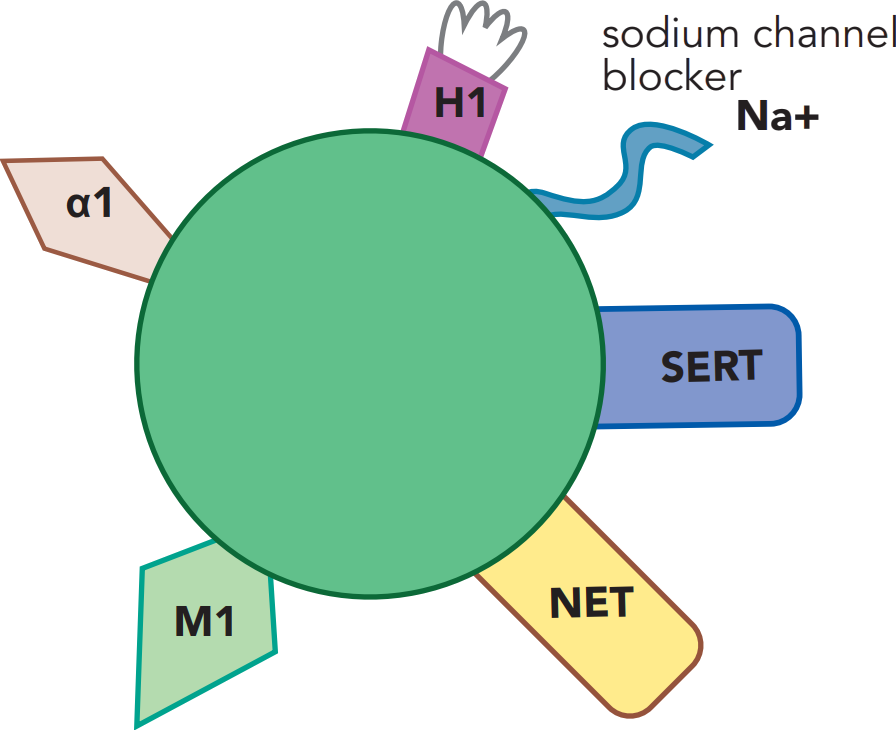 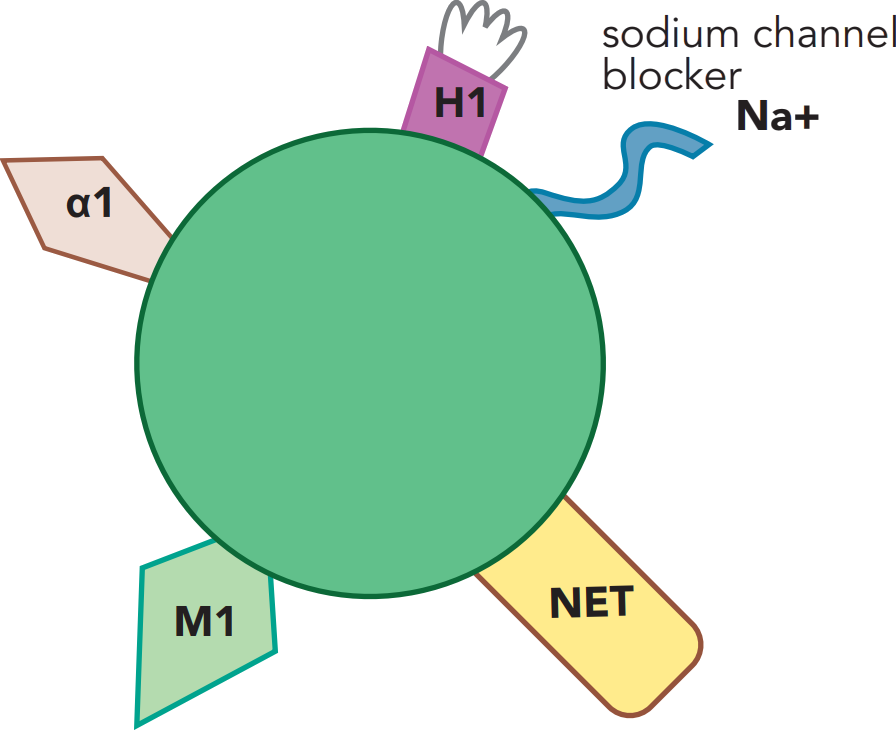 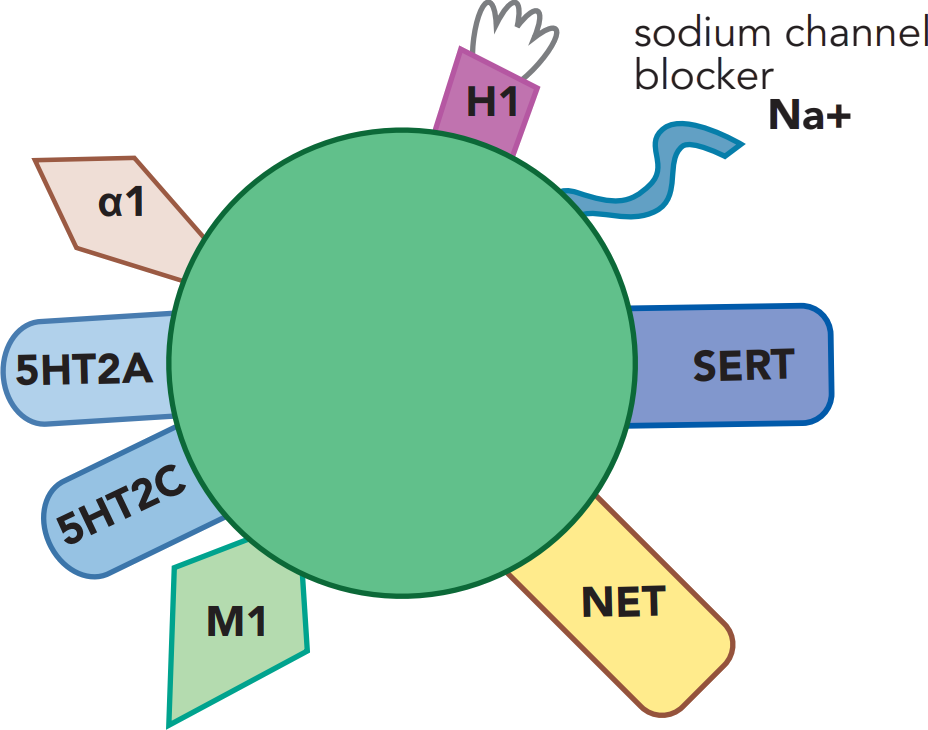 *
nortriptyline
desipramine
clomipramine
doxepin
amitriptyline
imipramine
*Gillman: clomipramine and imipramine (but not other TCAs) can cause severe serotonin toxicity in combo with MAOI
Block 5HT2A: Amitriptyline, Nortriptyline, Amoxapine, Clomipramine, Doxepin, Maprotiline, Imipramine,
5HT2C inverse agonists: amitriptyline and nortriptyline
5HT2C antagonists: fluoxetine, mirtazapine, nefazodone, trazodone
Tricyclic antidepressants (TCAs)
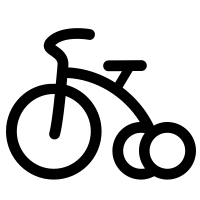 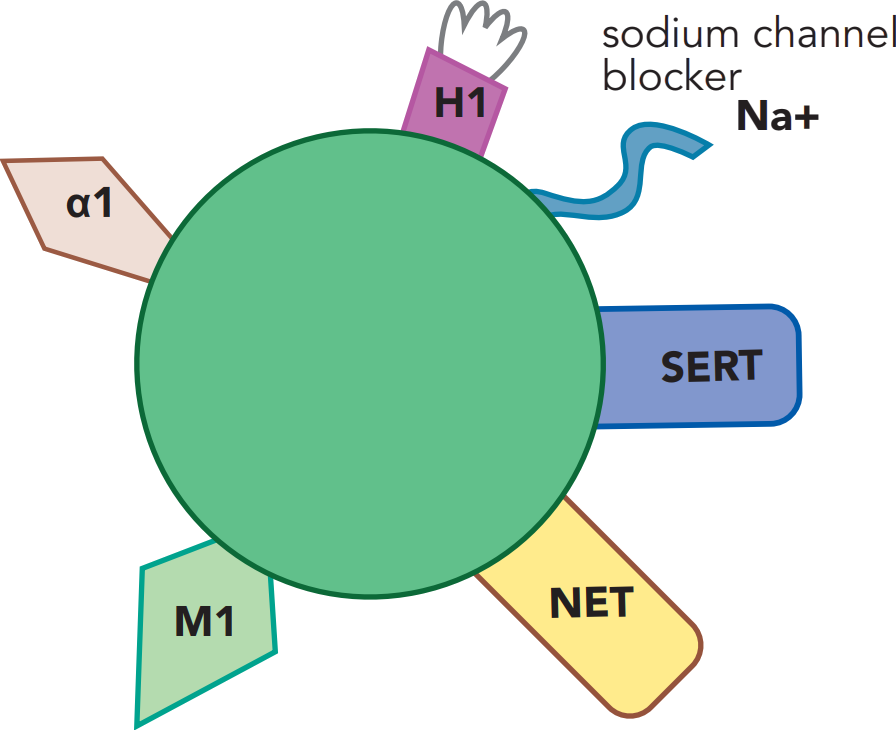 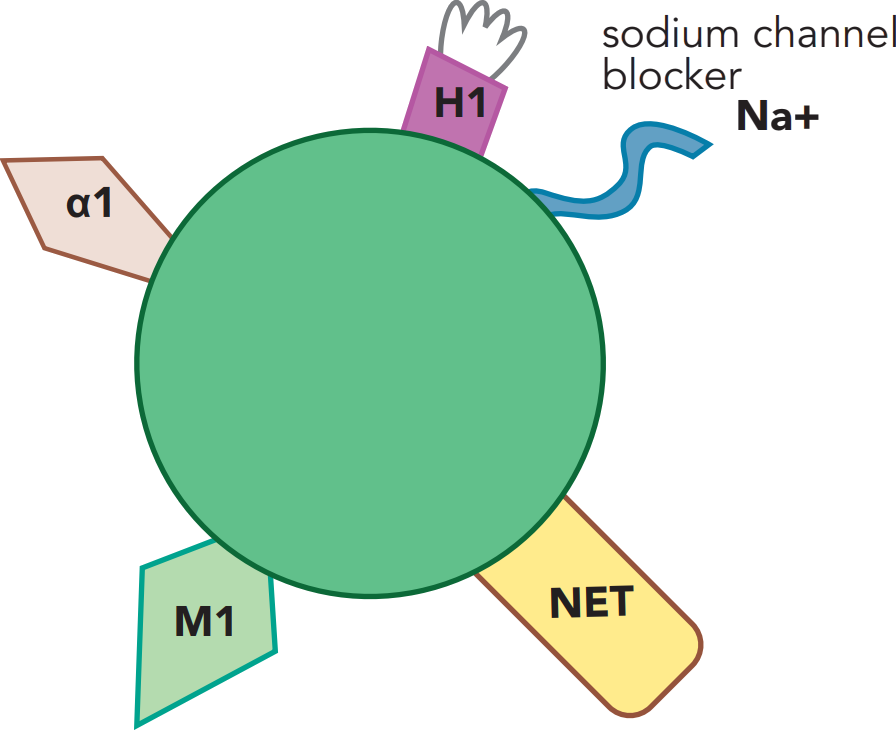 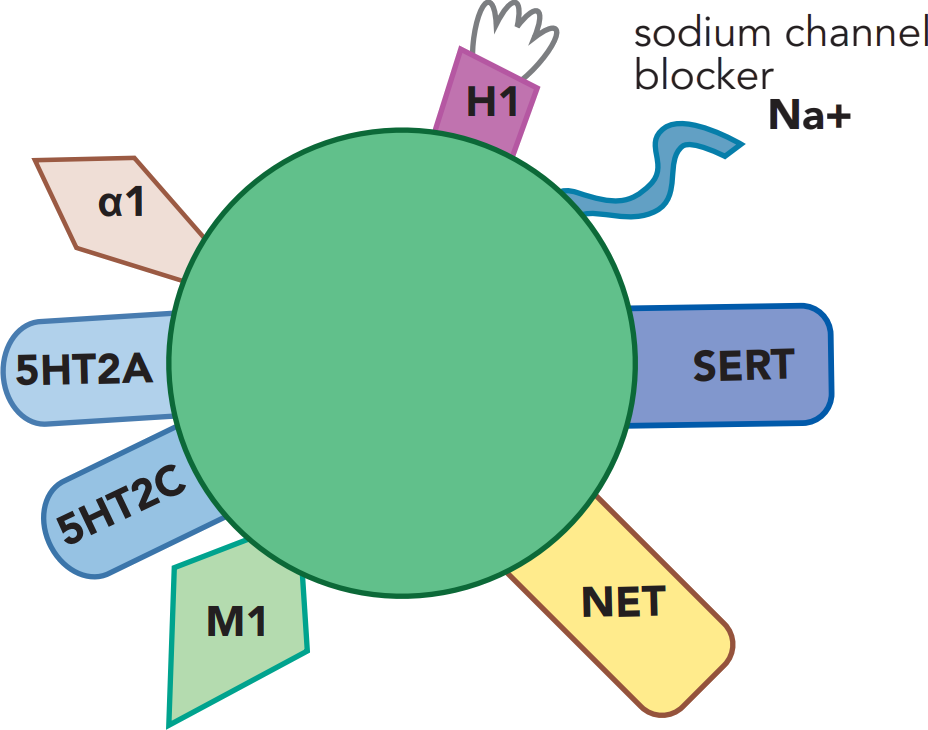 *
nortriptyline
desipramine
clomipramine
doxepin
amitriptyline
imipramine
*Gillman: clomipramine and imipramine (but not other TCAs) can cause severe serotonin toxicity in combo with MAOI
Block 5HT2A: Amitriptyline, Nortriptyline, Amoxapine, Clomipramine, Doxepin, Maprotiline, Imipramine,
5HT2C inverse agonists: amitriptyline and nortriptyline
5HT2C antagonists: fluoxetine, mirtazapine, nefazodone, trazodone
Tricyclic antidepressants (TCAs)
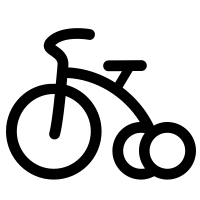 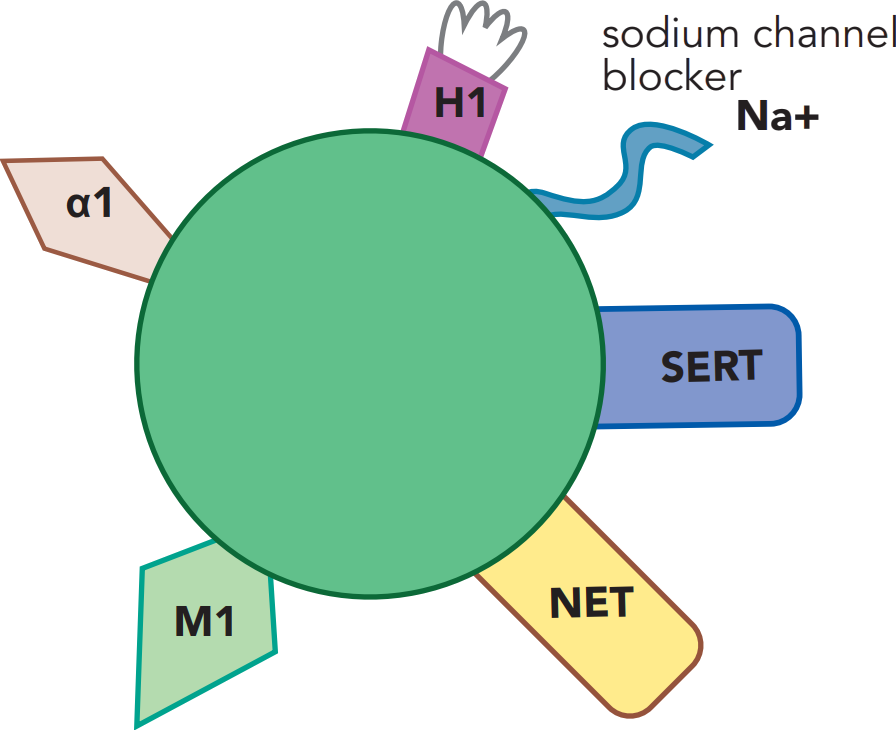 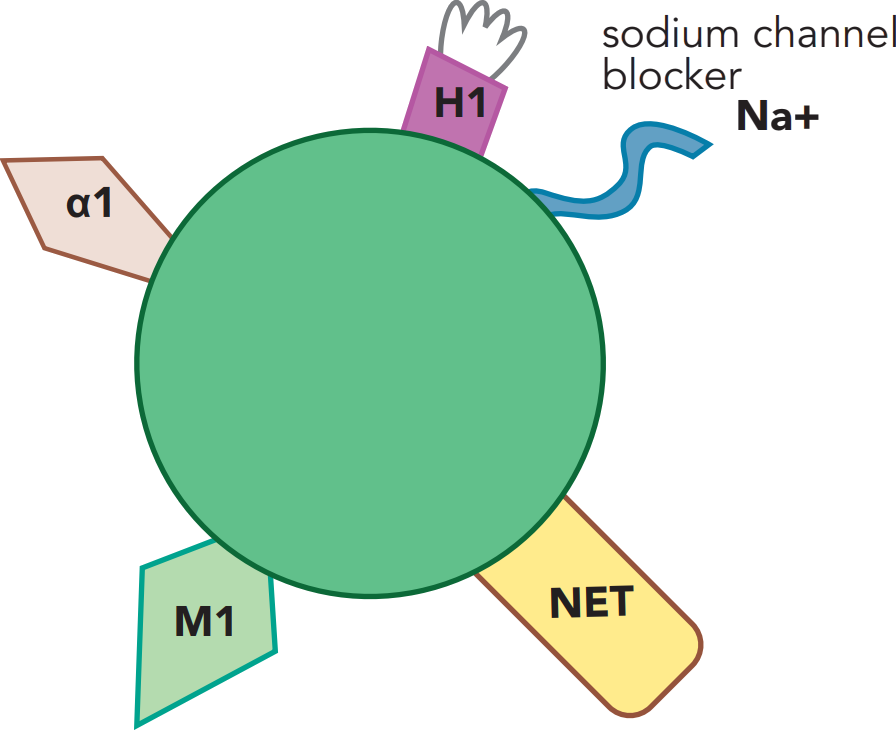 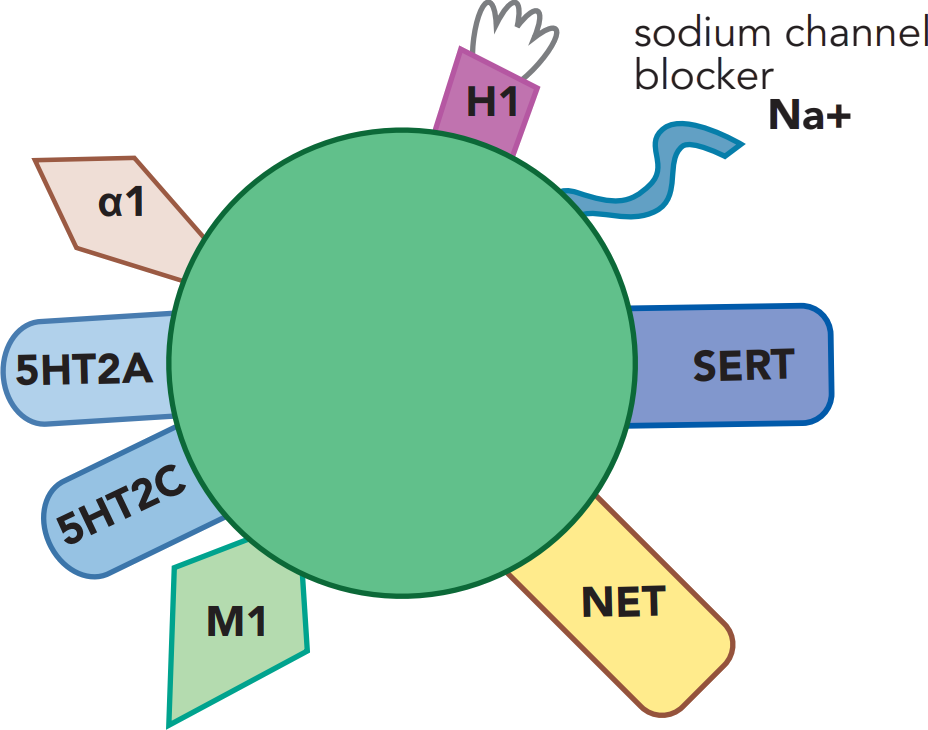 *
nortriptyline
desipramine
clomipramine
doxepin
amitriptyline
imipramine
*Gillman: clomipramine and imipramine (but not other TCAs) can cause severe serotonin toxicity in combo with MAOI
Block 5HT2A: Amitriptyline, Nortriptyline, Amoxapine, Clomipramine, Doxepin, Maprotiline, Imipramine,
5HT2C inverse agonists: amitriptyline and nortriptyline
5HT2C antagonists: fluoxetine, mirtazapine, nefazodone, trazodone
Tricyclic antidepressants (TCAs)
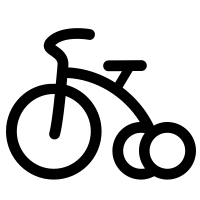 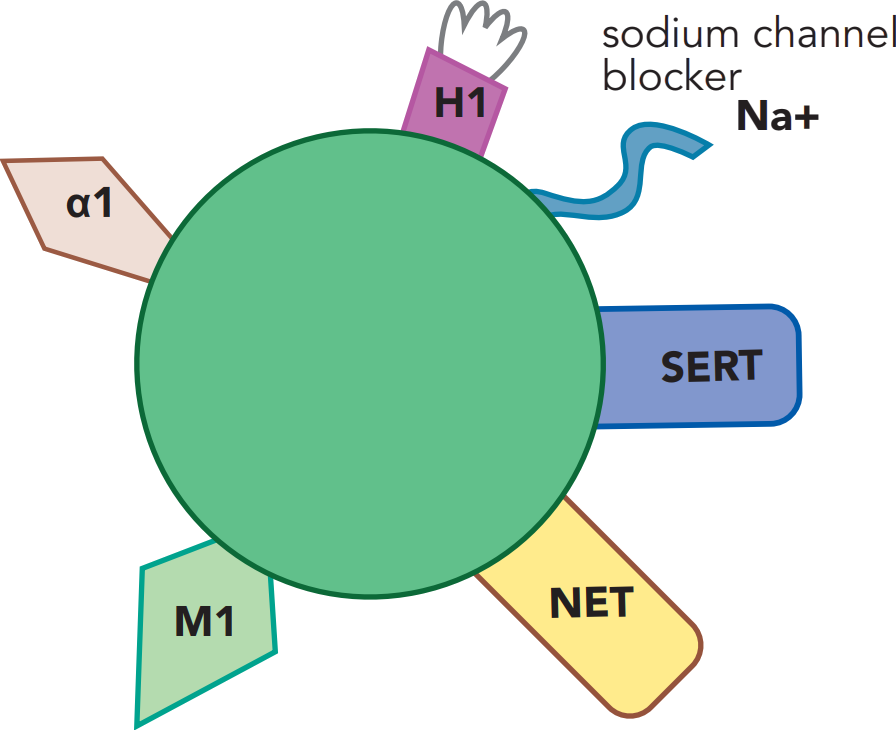 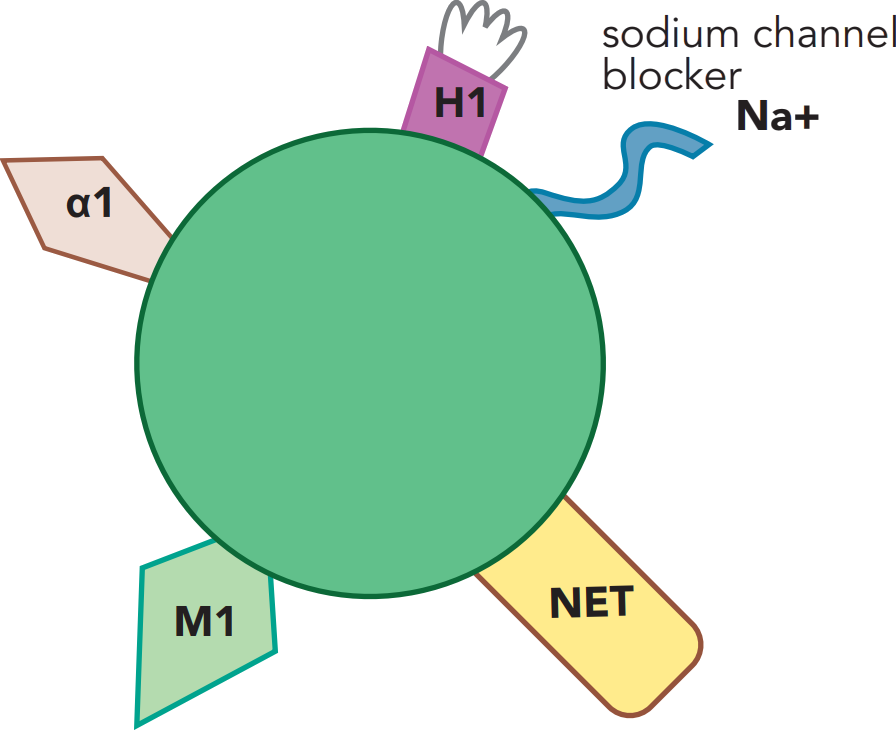 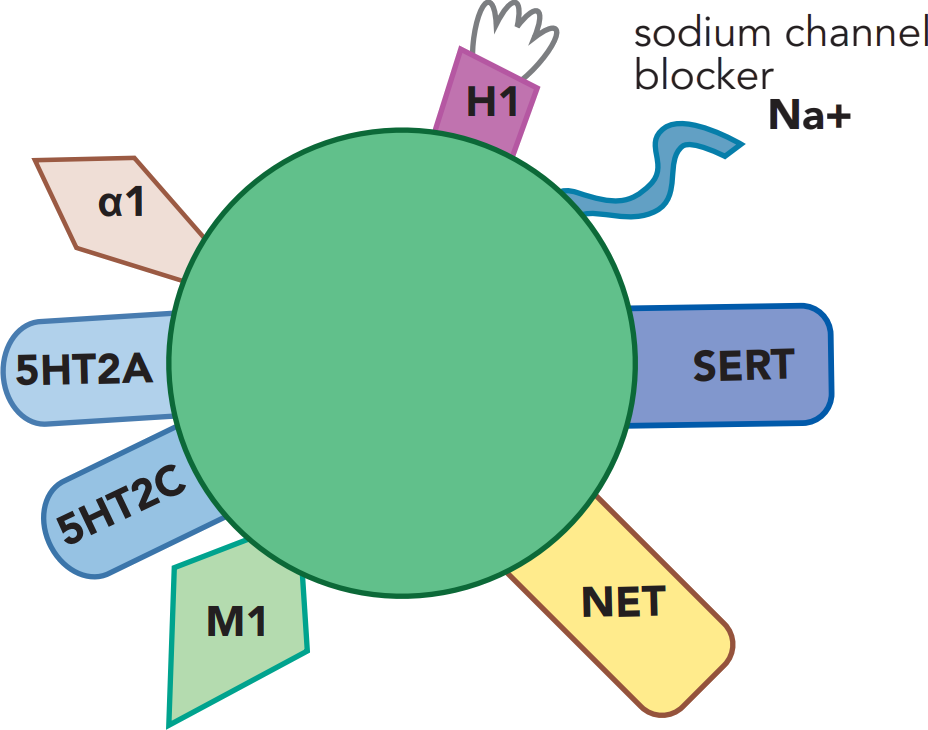 *
nortriptyline
desipramine
clomipramine
doxepin
amitriptyline
imipramine
*Gillman: clomipramine and imipramine (but not other TCAs) can cause severe serotonin toxicity in combo with MAOI
Block 5HT2A: Amitriptyline, Nortriptyline, Amoxapine, Clomipramine, Doxepin, Maprotiline, Imipramine,
5HT2C inverse agonists: amitriptyline and nortriptyline
5HT2C antagonists: fluoxetine, mirtazapine, nefazodone, trazodone
Tricyclic antidepressants (TCAs)
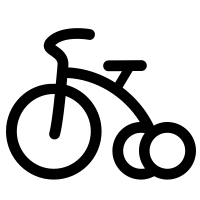 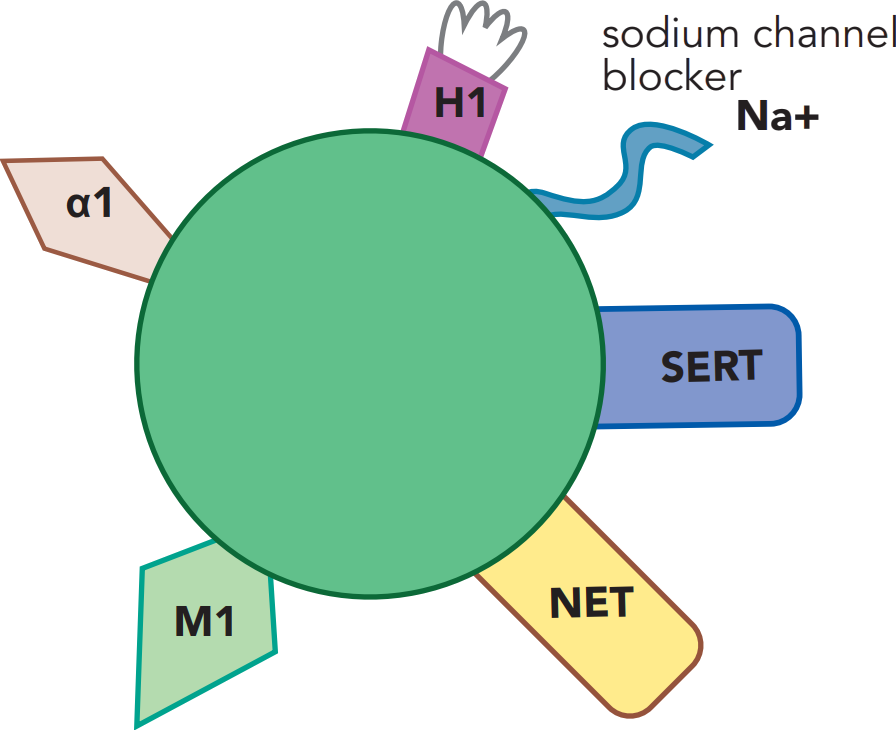 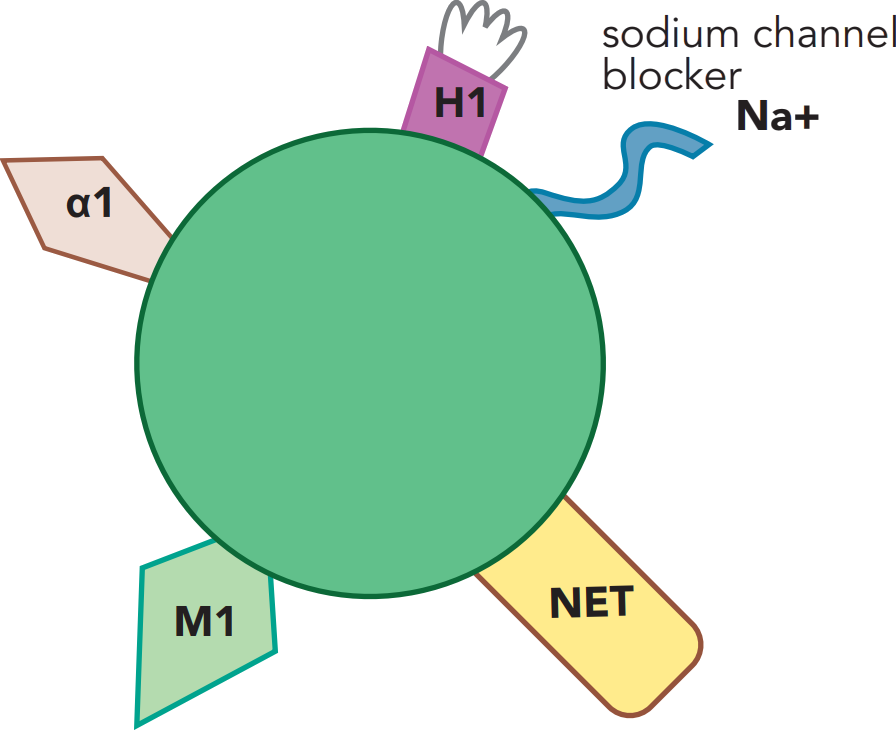 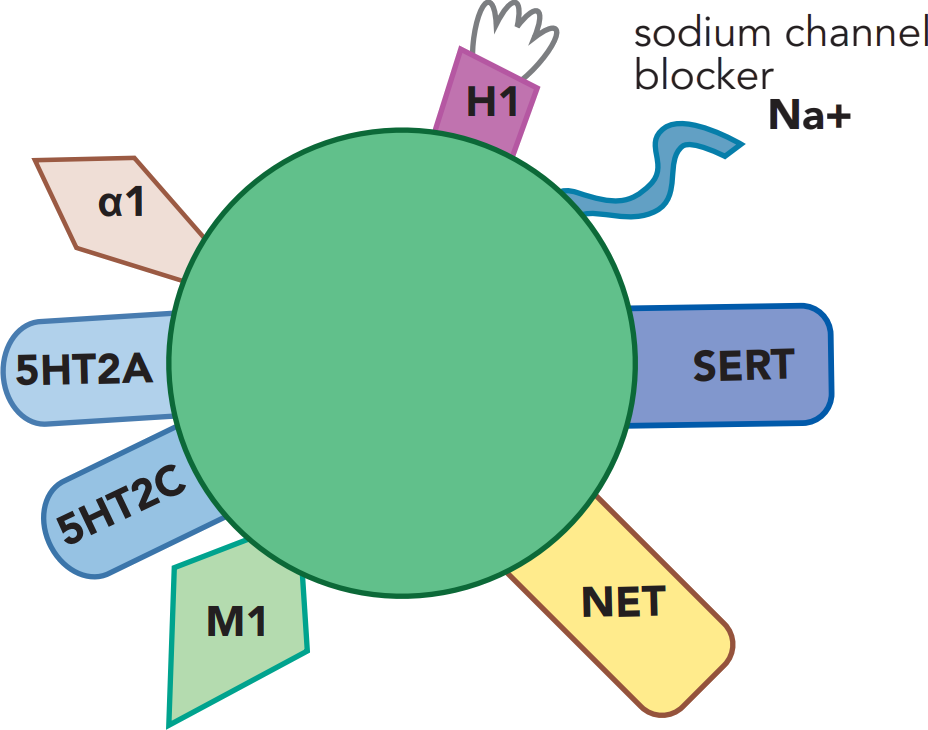 *
nortriptyline
desipramine
clomipramine
doxepin
amitriptyline
imipramine
*Gillman: clomipramine and imipramine (but not other TCAs) can cause severe serotonin toxicity in combo with MAOI
Block 5HT2A: Amitriptyline, Nortriptyline, Amoxapine, Clomipramine, Doxepin, Maprotiline, Imipramine,
5HT2C inverse agonists: amitriptyline and nortriptyline
5HT2C antagonists: fluoxetine, mirtazapine, nefazodone, trazodone
Tricyclic antidepressants (TCAs)
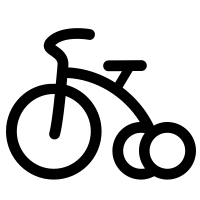 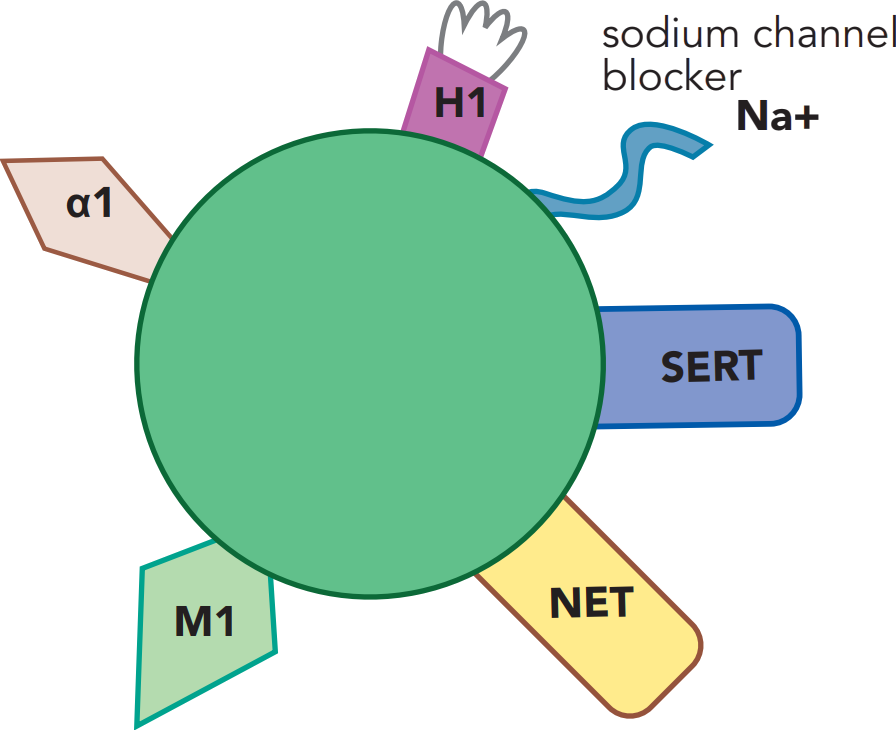 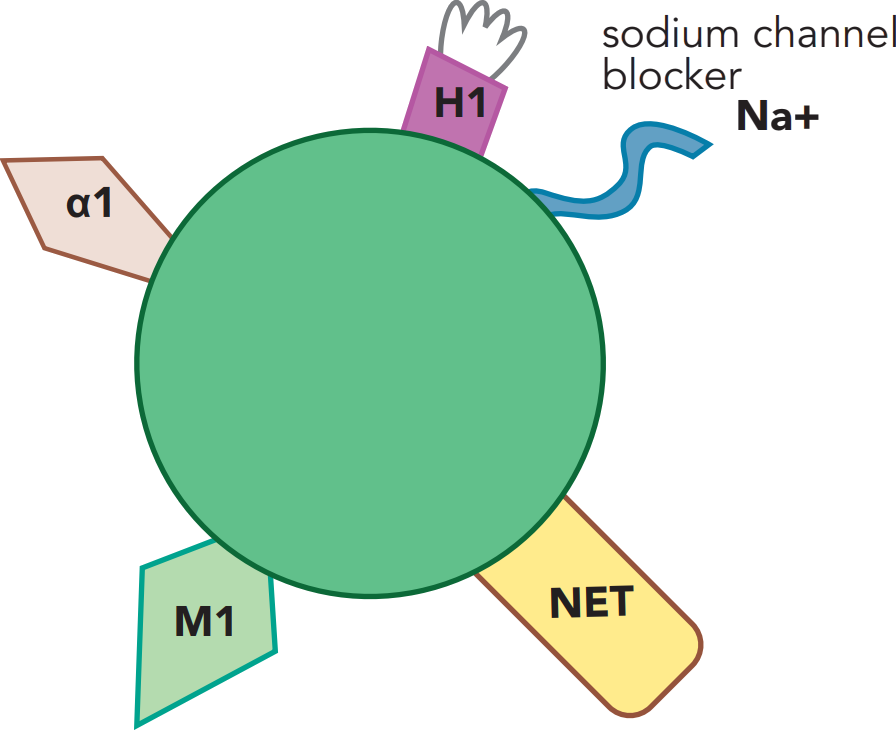 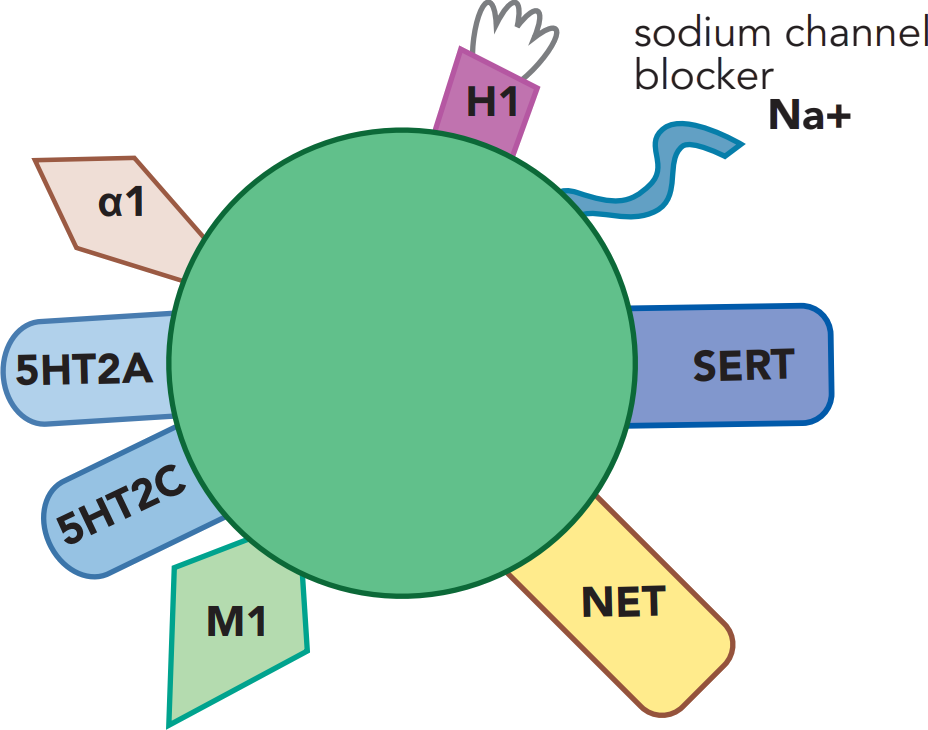 *
nortriptyline
desipramine
clomipramine
doxepin
amitriptyline
imipramine
*Gillman: clomipramine and imipramine (but not other TCAs) can cause severe serotonin toxicity in combo with MAOI
Block 5HT2A: Amitriptyline, Nortriptyline, Amoxapine, Clomipramine, Doxepin, Maprotiline, Imipramine,
5HT2C inverse agonists: amitriptyline and nortriptyline
5HT2C antagonists: fluoxetine, mirtazapine, nefazodone, trazodone
Tricyclic antidepressants (TCAs)
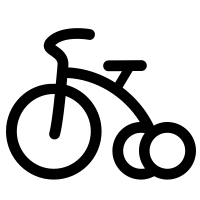 sensitive substrates
(CYP2D6, CYP2C19)
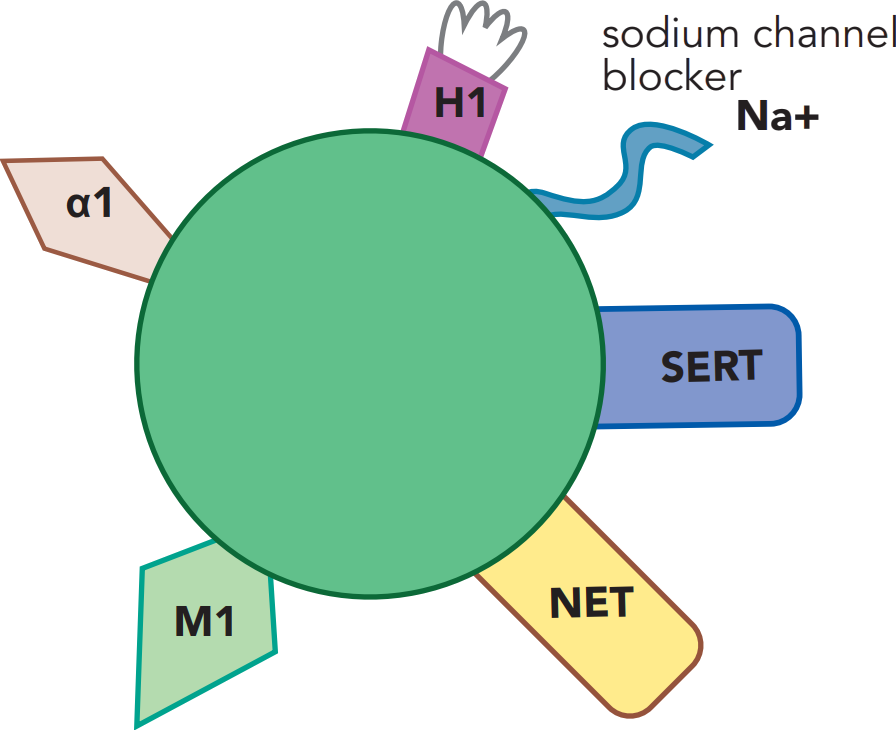 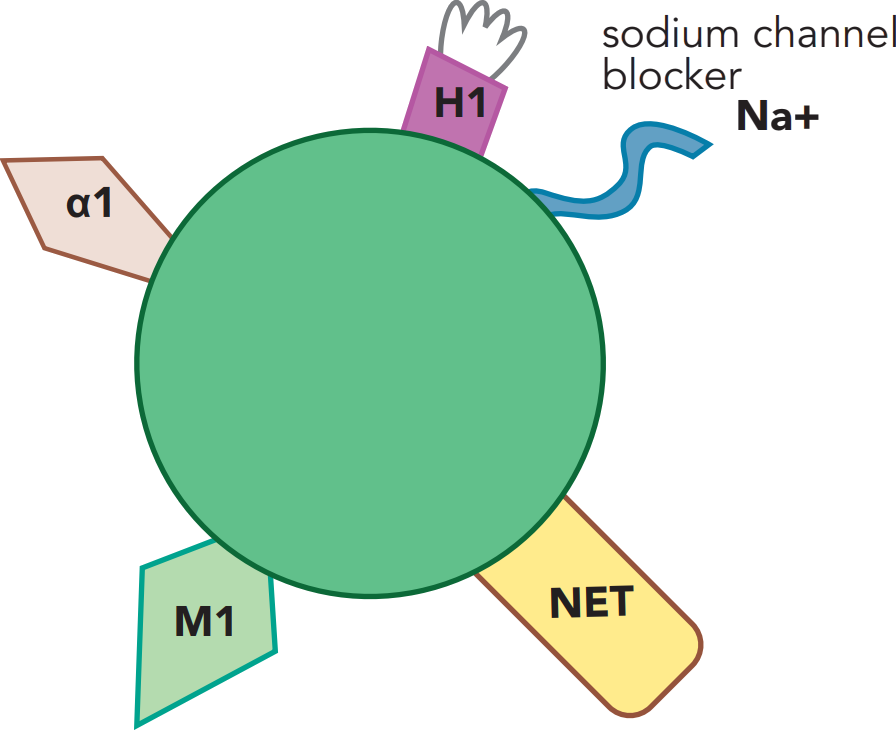 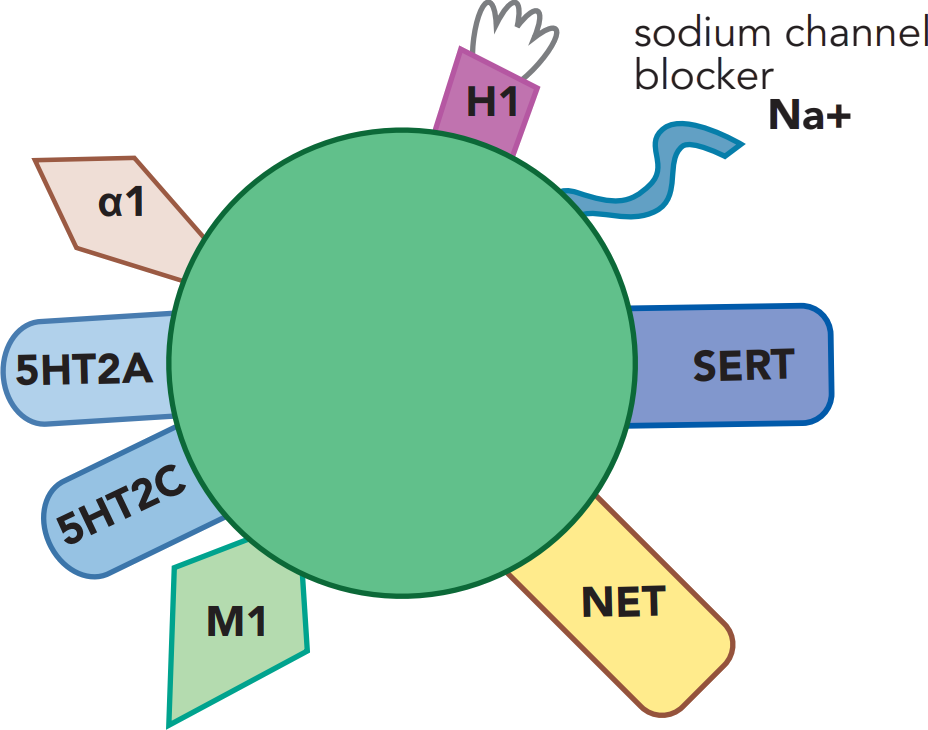 *
nortriptyline
desipramine
clomipramine
doxepin
amitriptyline
imipramine
*Gillman: clomipramine and imipramine (but not other TCAs) can cause severe serotonin toxicity in combo with MAOI
Amitriptyline (ELAVIL)
 am i TRIP ta leen / EL a vil
“Am I trippin’ (off the) Elevator?”
#88
1961
$4–$16
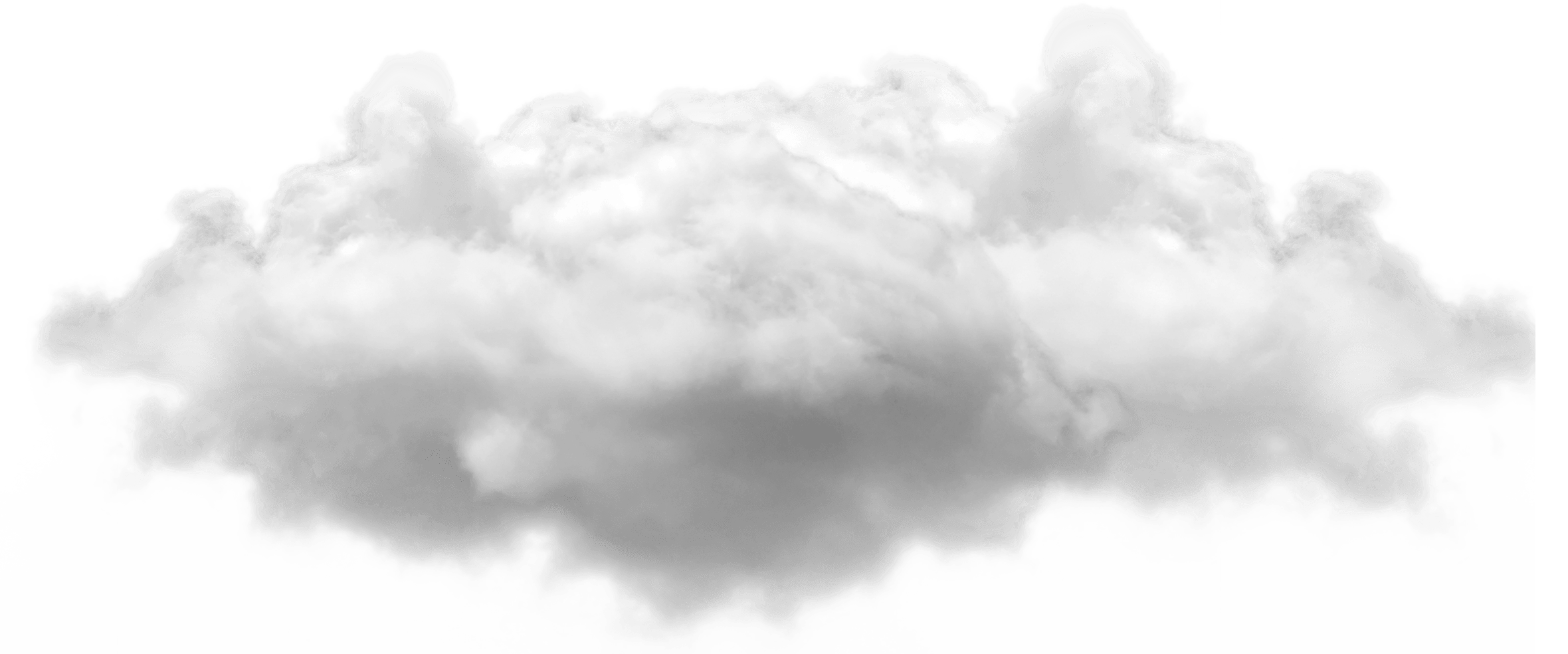 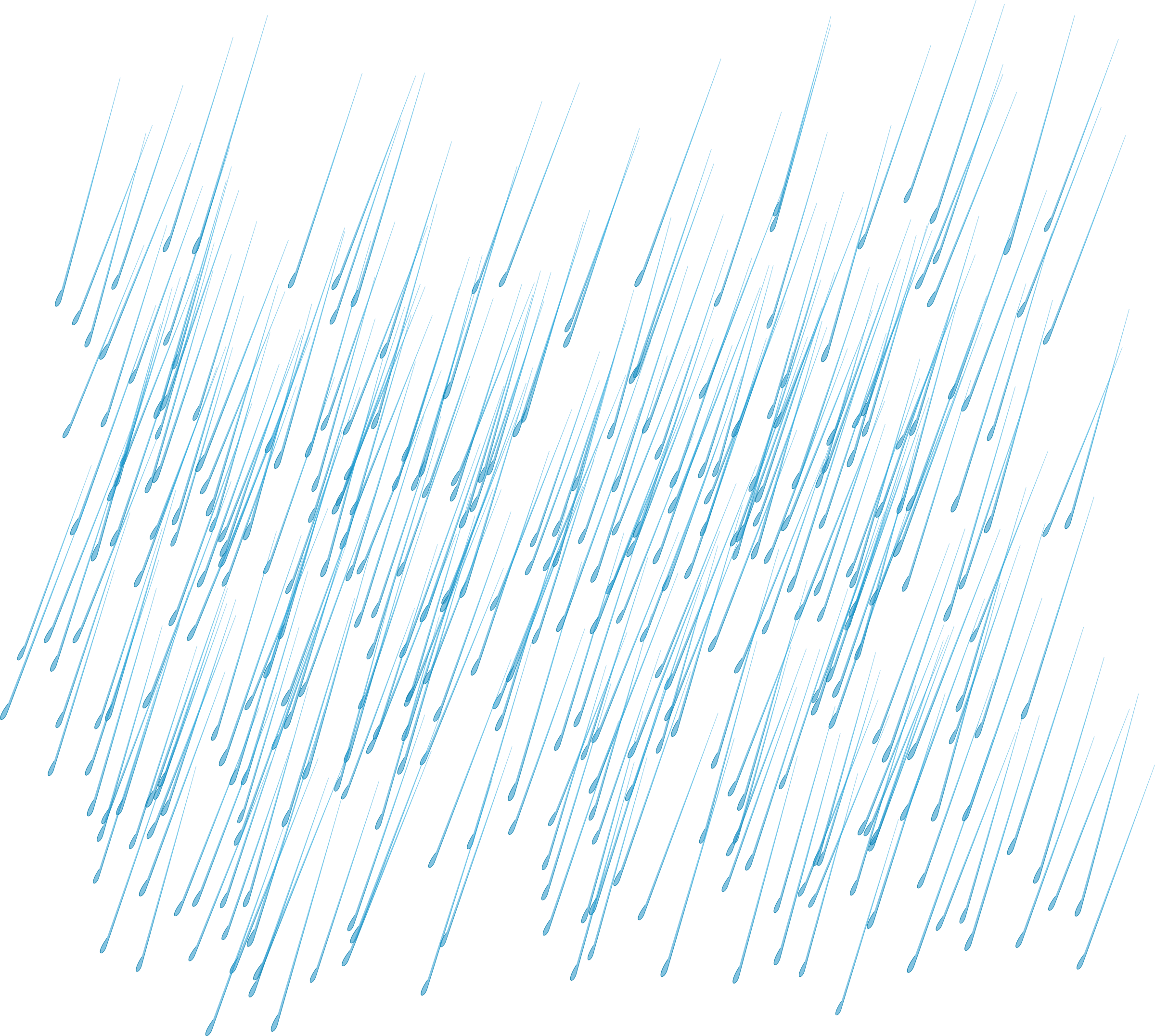 ❖ Tricyclic Antidepressant (TCA)
❖ Serotonin and norepinephrine
    reuptake inhibitor (SNRI)
❖ 5-HT2 receptor antagonist
❖ 5-HT > NE
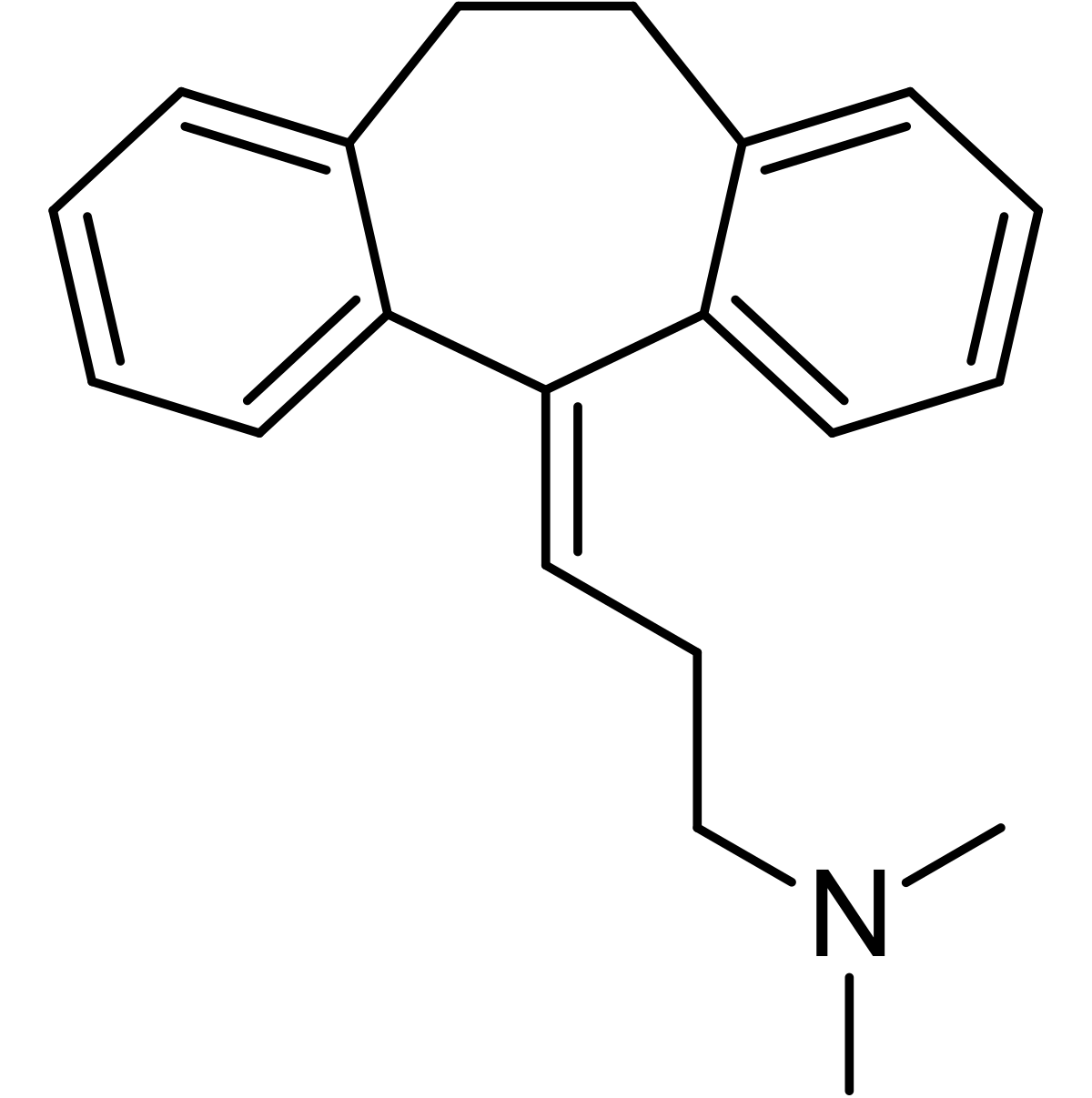 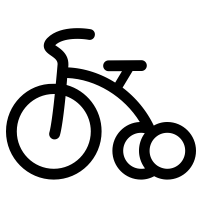 Amitriptyline 
is highly anticholinergic
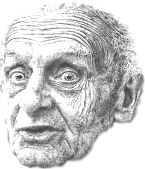 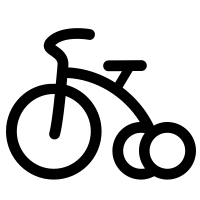 TCA
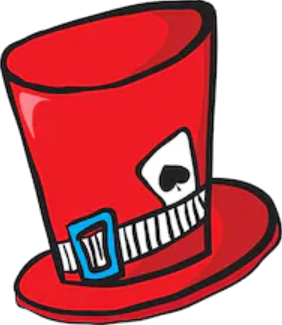 “Mad as a 
hatter”
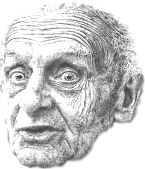 10 mg
25
50
75
100
150
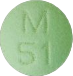 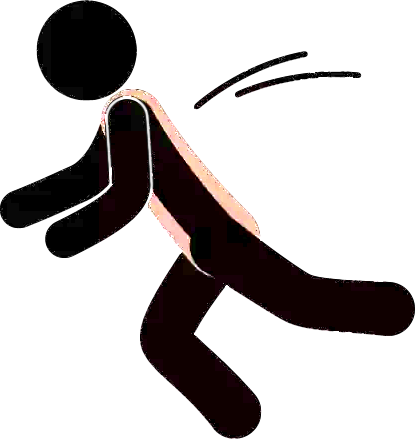 Risk of falls for the elderly
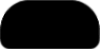 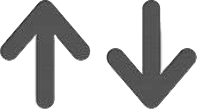 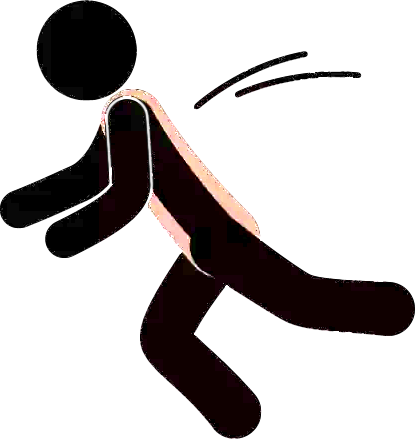 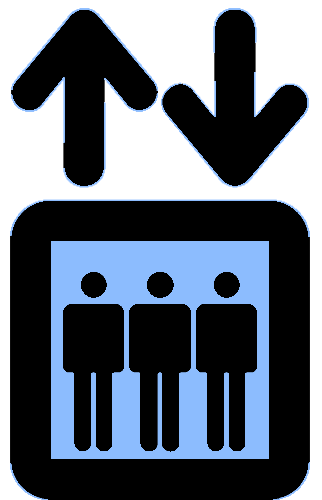 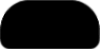 Amitriptyline (Elavil) - TCA
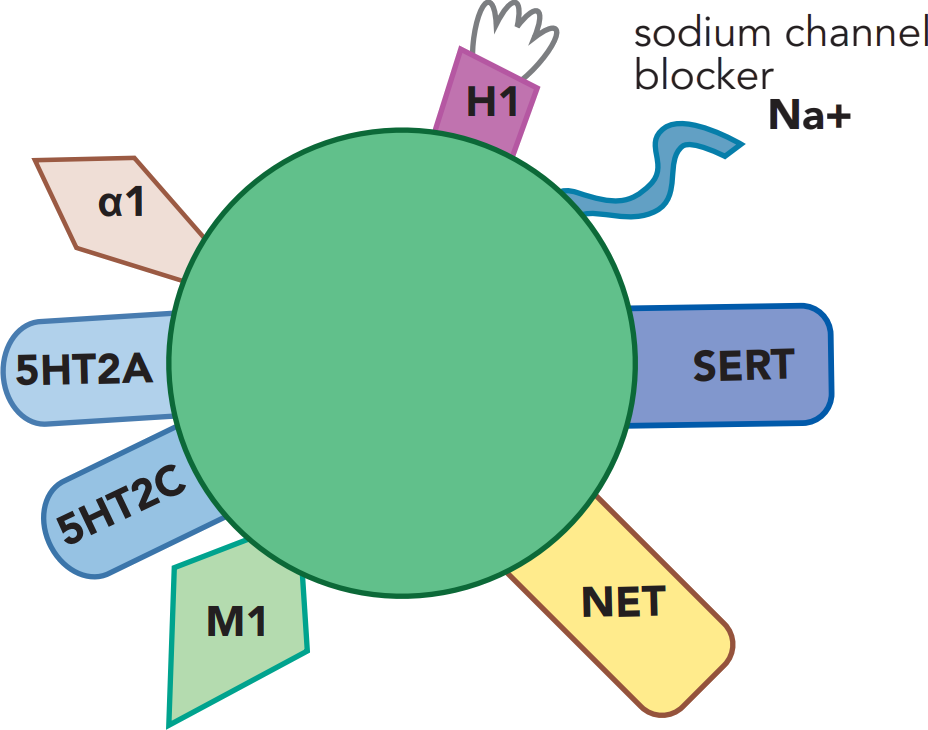 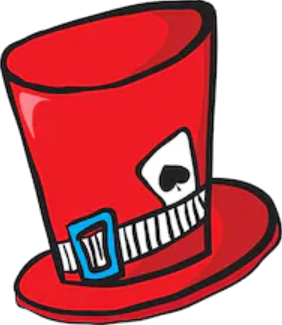 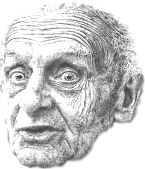 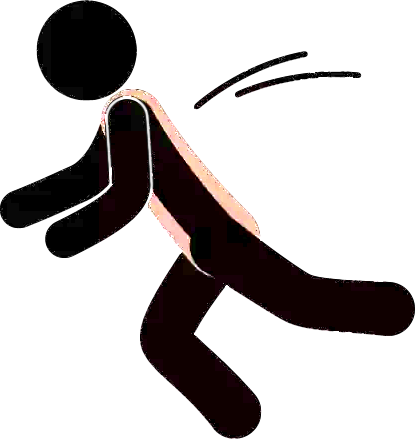 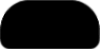 Some tricyclics have equal or greater potency for SERT inhibition (e.g., clomipramine); others are more selective for NET inhibition (e.g., desipramine, maprotiline, 335 STAHL’S ESSENTIAL PSYCHOPHARMACOLOGY 5HT2C 5HT2A Na+ sodium channel blocker A B C TCA SERT H1 NET α1 M1 H1 Na+ sodium channel blocker SERT H1 NET α1 M1 H1 Na+ sodium channel blocker H1 NET α1 M1 H1 Figure 7-67 Icons of tricyclic antidepressants (TCAs). All tricyclic antidepressants block reuptake of norepinephrine and are antagonists at histamine 1 (H1), α1-adrenergic, and muscarinic cholinergic receptors; they also block voltagesensitive sodium channels (A, B, and C). Some TCAs are also potent inhibitors of the serotonin reuptake pump (A, C), and some may additionally be antagonists at serotonin 2A and 2C receptors (C). nortriptyline, protriptyline) (Figure 7-67B). Most, however, block both serotonin and norepinephrine reuptake to some extent (Figure 7-67A). In addition, some TCAs have antagonist actions at 5HT2A and 5HT2C receptors, which could contribute to the therapeutic profile of those tricyclics that have such pharmacological actions (Figure 7-67C). The major limitation to the TCAs has never been their efficacy: these are quite effective agents. The problem with drugs in this class is the fact that all of them share at least four other unwanted pharmacological actions, namely, blockade of muscarinic cholinergic receptors, H1 histamine receptors, α1-adrenergic receptors, and voltagesensitive sodium channels (Figure 7-67). As already discussed, blockade of H1 receptors causes sedation and may cause weight gain (see Chapter 5 and Figure 5-13A). Blockade of muscarinic cholinergic receptors, also known as anticholinergic actions, causes dry mouth, blurred vision, urinary retention, and constipation (Figure 5-8). Blockade of α1-adrenergic receptors may be therapeutic but also causes orthostatic hypotension and dizziness (Figure 5-13B). Tricyclic antidepressants also weakly block voltage-sensitive sodium channels in the heart and brain at therapeutic doses; in overdose, this action is thought to be the cause of coma and seizures due to central nervous system actions, and cardiac arrhythmias and cardiac arrest and death due to peripheral cardiac actions (Figure 7-68). The lethal dose of a TCA is only about a 30-day supply of drug. For this reason, it has been said that each time you are giving the patient a 1-month’s prescription for a TCA, you are handing them a loaded gun. Obviously, this is often not a good idea in the treatment of a disorder associated with so much suicide; thus, TCAs have largely fallen out of favor except for patients who fail to respond to the various first-line drugs for depression discussed up to this point in this chapter. Monoamine Oxidase Inhibitors (MAOIs) The first clinically effective drugs for depression ever discovered were inhibitors of the enzyme monoamine oxidase (MAO). They were found by accident when an anti-tuberculosis drug was observed to help depression that coexisted in some of the patients who had tuberculosis. This anti-tuberculosis drug, iproniazid, was eventually found to work in depression by inhibiting the enzyme MAO. However, inhibition of MAO was unrelated to its anti-tubercular actions. Although best known as powerful drugs to treat depression, the monoamine oxidase inhibitors (MAOIs) are also highly effective therapeutic agents for certain anxiety disorders such as panic disorder and social anxiety disorder. MAOIs
Amitriptyline (Elavil) - TCA
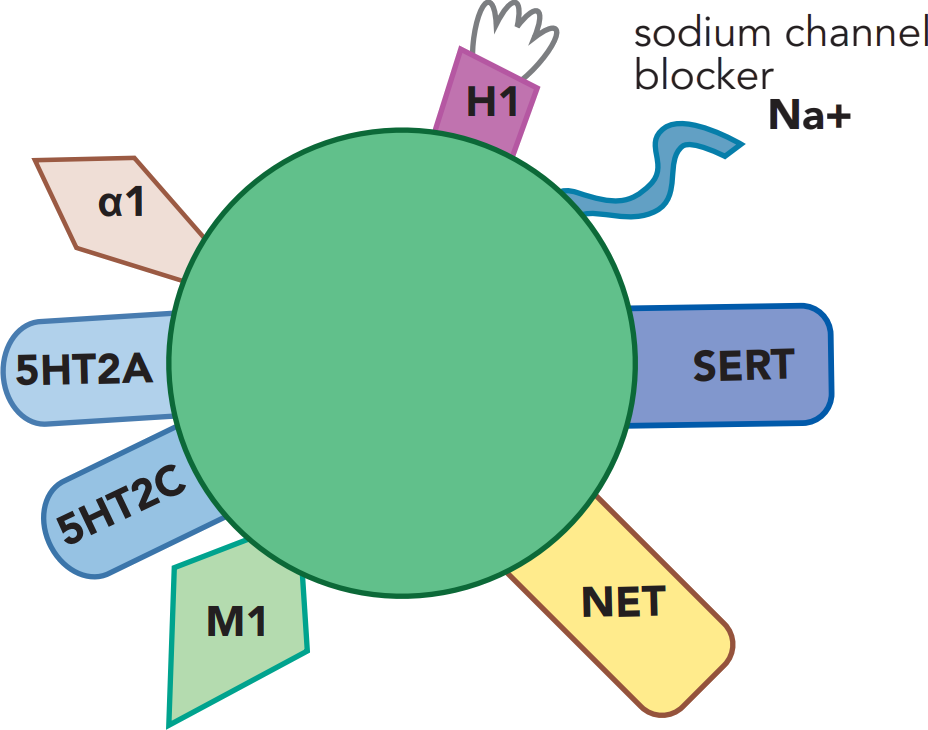 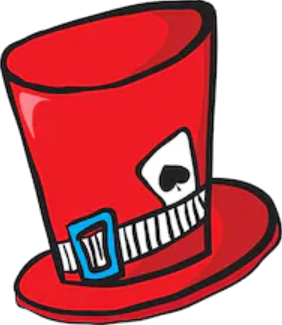 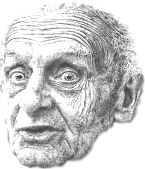 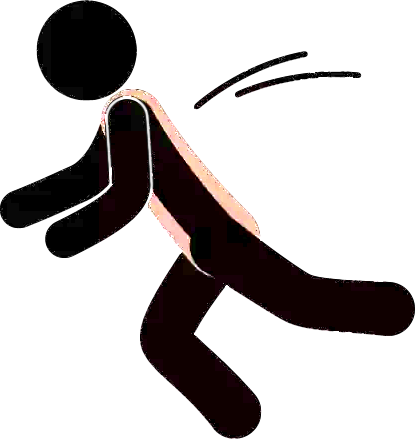 NE reuptake inhibitor
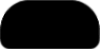 Some tricyclics have equal or greater potency for SERT inhibition (e.g., clomipramine); others are more selective for NET inhibition (e.g., desipramine, maprotiline, 335 STAHL’S ESSENTIAL PSYCHOPHARMACOLOGY 5HT2C 5HT2A Na+ sodium channel blocker A B C TCA SERT H1 NET α1 M1 H1 Na+ sodium channel blocker SERT H1 NET α1 M1 H1 Na+ sodium channel blocker H1 NET α1 M1 H1 Figure 7-67 Icons of tricyclic antidepressants (TCAs). All tricyclic antidepressants block reuptake of norepinephrine and are antagonists at histamine 1 (H1), α1-adrenergic, and muscarinic cholinergic receptors; they also block voltagesensitive sodium channels (A, B, and C). Some TCAs are also potent inhibitors of the serotonin reuptake pump (A, C), and some may additionally be antagonists at serotonin 2A and 2C receptors (C). nortriptyline, protriptyline) (Figure 7-67B). Most, however, block both serotonin and norepinephrine reuptake to some extent (Figure 7-67A). In addition, some TCAs have antagonist actions at 5HT2A and 5HT2C receptors, which could contribute to the therapeutic profile of those tricyclics that have such pharmacological actions (Figure 7-67C). The major limitation to the TCAs has never been their efficacy: these are quite effective agents. The problem with drugs in this class is the fact that all of them share at least four other unwanted pharmacological actions, namely, blockade of muscarinic cholinergic receptors, H1 histamine receptors, α1-adrenergic receptors, and voltagesensitive sodium channels (Figure 7-67). As already discussed, blockade of H1 receptors causes sedation and may cause weight gain (see Chapter 5 and Figure 5-13A). Blockade of muscarinic cholinergic receptors, also known as anticholinergic actions, causes dry mouth, blurred vision, urinary retention, and constipation (Figure 5-8). Blockade of α1-adrenergic receptors may be therapeutic but also causes orthostatic hypotension and dizziness (Figure 5-13B). Tricyclic antidepressants also weakly block voltage-sensitive sodium channels in the heart and brain at therapeutic doses; in overdose, this action is thought to be the cause of coma and seizures due to central nervous system actions, and cardiac arrhythmias and cardiac arrest and death due to peripheral cardiac actions (Figure 7-68). The lethal dose of a TCA is only about a 30-day supply of drug. For this reason, it has been said that each time you are giving the patient a 1-month’s prescription for a TCA, you are handing them a loaded gun. Obviously, this is often not a good idea in the treatment of a disorder associated with so much suicide; thus, TCAs have largely fallen out of favor except for patients who fail to respond to the various first-line drugs for depression discussed up to this point in this chapter. Monoamine Oxidase Inhibitors (MAOIs) The first clinically effective drugs for depression ever discovered were inhibitors of the enzyme monoamine oxidase (MAO). They were found by accident when an anti-tuberculosis drug was observed to help depression that coexisted in some of the patients who had tuberculosis. This anti-tuberculosis drug, iproniazid, was eventually found to work in depression by inhibiting the enzyme MAO. However, inhibition of MAO was unrelated to its anti-tubercular actions. Although best known as powerful drugs to treat depression, the monoamine oxidase inhibitors (MAOIs) are also highly effective therapeutic agents for certain anxiety disorders such as panic disorder and social anxiety disorder. MAOIs
Amitriptyline (Elavil) - TCA
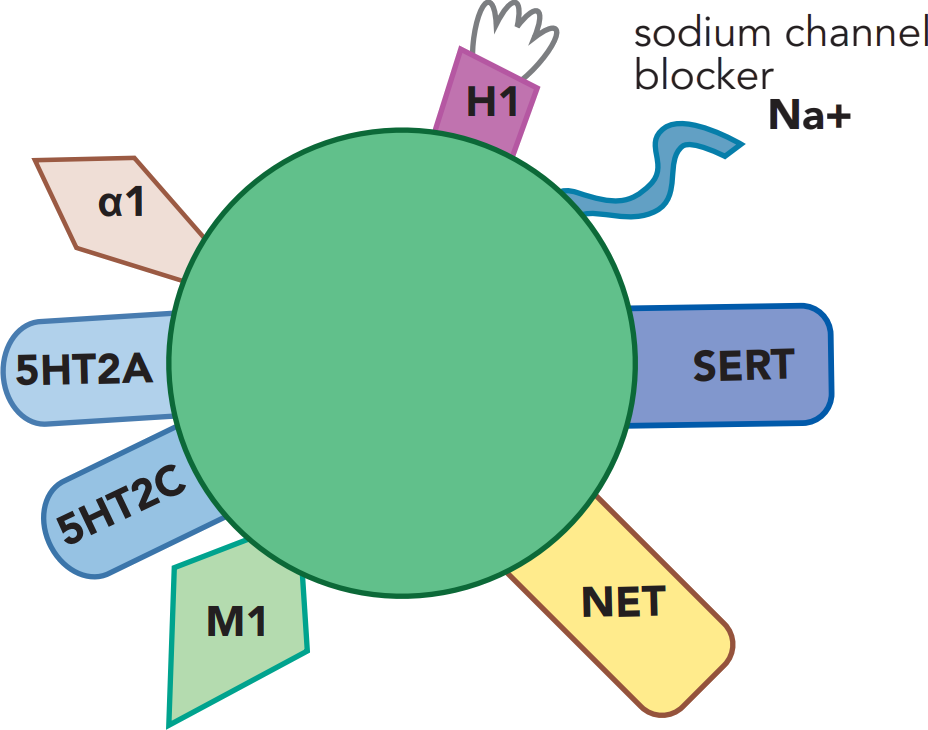 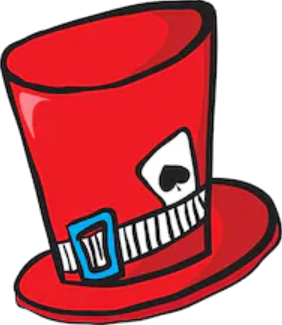 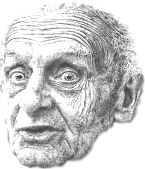 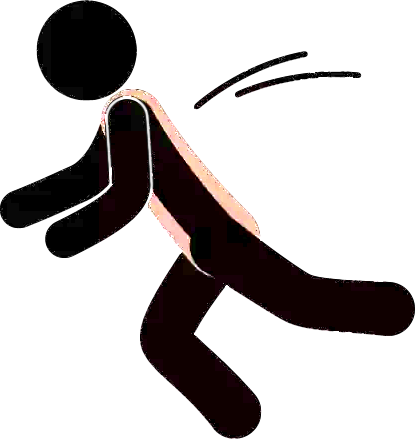 stimulant effects, improvement of ADHD, amelioration of sexual side effects, BP elevation
NE reuptake inhibitor
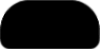 Some tricyclics have equal or greater potency for SERT inhibition (e.g., clomipramine); others are more selective for NET inhibition (e.g., desipramine, maprotiline, 335 STAHL’S ESSENTIAL PSYCHOPHARMACOLOGY 5HT2C 5HT2A Na+ sodium channel blocker A B C TCA SERT H1 NET α1 M1 H1 Na+ sodium channel blocker SERT H1 NET α1 M1 H1 Na+ sodium channel blocker H1 NET α1 M1 H1 Figure 7-67 Icons of tricyclic antidepressants (TCAs). All tricyclic antidepressants block reuptake of norepinephrine and are antagonists at histamine 1 (H1), α1-adrenergic, and muscarinic cholinergic receptors; they also block voltagesensitive sodium channels (A, B, and C). Some TCAs are also potent inhibitors of the serotonin reuptake pump (A, C), and some may additionally be antagonists at serotonin 2A and 2C receptors (C). nortriptyline, protriptyline) (Figure 7-67B). Most, however, block both serotonin and norepinephrine reuptake to some extent (Figure 7-67A). In addition, some TCAs have antagonist actions at 5HT2A and 5HT2C receptors, which could contribute to the therapeutic profile of those tricyclics that have such pharmacological actions (Figure 7-67C). The major limitation to the TCAs has never been their efficacy: these are quite effective agents. The problem with drugs in this class is the fact that all of them share at least four other unwanted pharmacological actions, namely, blockade of muscarinic cholinergic receptors, H1 histamine receptors, α1-adrenergic receptors, and voltagesensitive sodium channels (Figure 7-67). As already discussed, blockade of H1 receptors causes sedation and may cause weight gain (see Chapter 5 and Figure 5-13A). Blockade of muscarinic cholinergic receptors, also known as anticholinergic actions, causes dry mouth, blurred vision, urinary retention, and constipation (Figure 5-8). Blockade of α1-adrenergic receptors may be therapeutic but also causes orthostatic hypotension and dizziness (Figure 5-13B). Tricyclic antidepressants also weakly block voltage-sensitive sodium channels in the heart and brain at therapeutic doses; in overdose, this action is thought to be the cause of coma and seizures due to central nervous system actions, and cardiac arrhythmias and cardiac arrest and death due to peripheral cardiac actions (Figure 7-68). The lethal dose of a TCA is only about a 30-day supply of drug. For this reason, it has been said that each time you are giving the patient a 1-month’s prescription for a TCA, you are handing them a loaded gun. Obviously, this is often not a good idea in the treatment of a disorder associated with so much suicide; thus, TCAs have largely fallen out of favor except for patients who fail to respond to the various first-line drugs for depression discussed up to this point in this chapter. Monoamine Oxidase Inhibitors (MAOIs) The first clinically effective drugs for depression ever discovered were inhibitors of the enzyme monoamine oxidase (MAO). They were found by accident when an anti-tuberculosis drug was observed to help depression that coexisted in some of the patients who had tuberculosis. This anti-tuberculosis drug, iproniazid, was eventually found to work in depression by inhibiting the enzyme MAO. However, inhibition of MAO was unrelated to its anti-tubercular actions. Although best known as powerful drugs to treat depression, the monoamine oxidase inhibitors (MAOIs) are also highly effective therapeutic agents for certain anxiety disorders such as panic disorder and social anxiety disorder. MAOIs
Amitriptyline (Elavil) - TCA
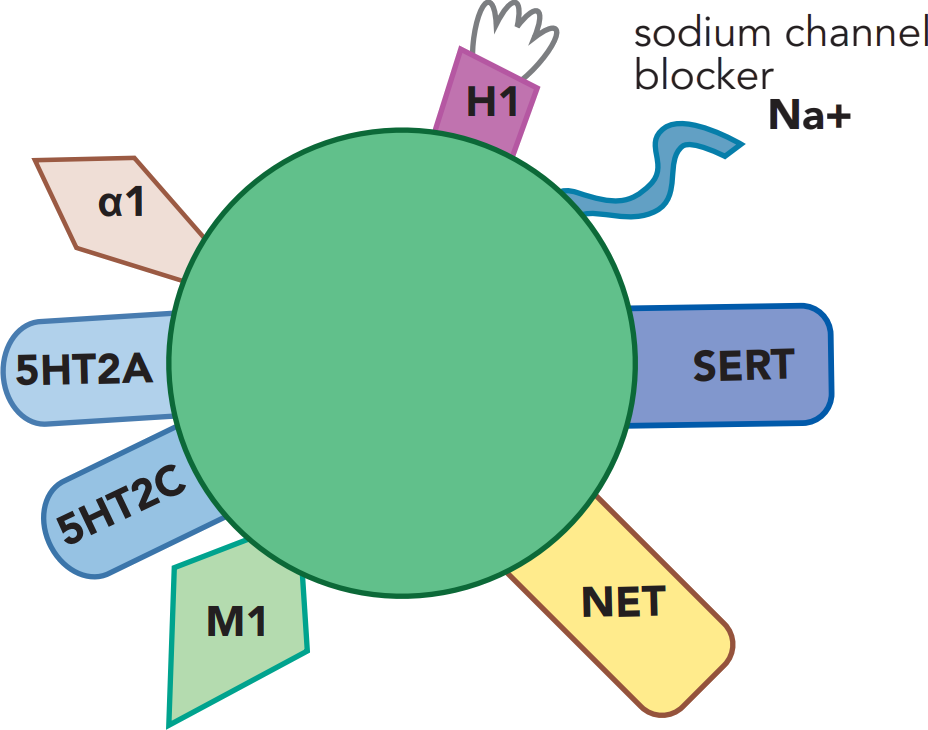 SRI
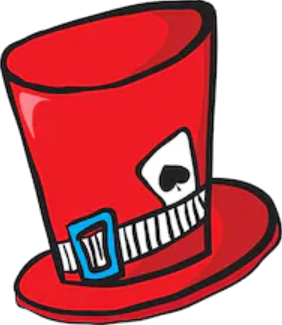 clomipramine
imipramine
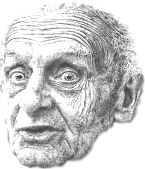 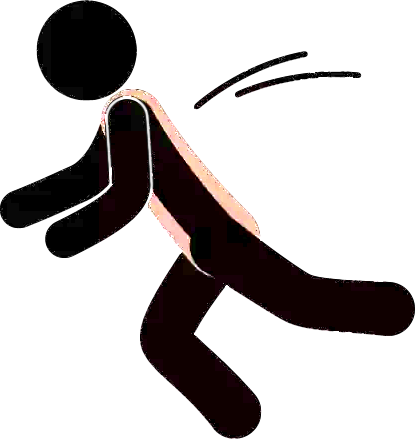 stimulant effects, improvement of ADHD, amelioration of sexual side effects, BP elevation
NE reuptake inhibitor
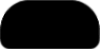 Some tricyclics have equal or greater potency for SERT inhibition (e.g., clomipramine); others are more selective for NET inhibition (e.g., desipramine, maprotiline, 335 STAHL’S ESSENTIAL PSYCHOPHARMACOLOGY 5HT2C 5HT2A Na+ sodium channel blocker A B C TCA SERT H1 NET α1 M1 H1 Na+ sodium channel blocker SERT H1 NET α1 M1 H1 Na+ sodium channel blocker H1 NET α1 M1 H1 Figure 7-67 Icons of tricyclic antidepressants (TCAs). All tricyclic antidepressants block reuptake of norepinephrine and are antagonists at histamine 1 (H1), α1-adrenergic, and muscarinic cholinergic receptors; they also block voltagesensitive sodium channels (A, B, and C). Some TCAs are also potent inhibitors of the serotonin reuptake pump (A, C), and some may additionally be antagonists at serotonin 2A and 2C receptors (C). nortriptyline, protriptyline) (Figure 7-67B). Most, however, block both serotonin and norepinephrine reuptake to some extent (Figure 7-67A). In addition, some TCAs have antagonist actions at 5HT2A and 5HT2C receptors, which could contribute to the therapeutic profile of those tricyclics that have such pharmacological actions (Figure 7-67C). The major limitation to the TCAs has never been their efficacy: these are quite effective agents. The problem with drugs in this class is the fact that all of them share at least four other unwanted pharmacological actions, namely, blockade of muscarinic cholinergic receptors, H1 histamine receptors, α1-adrenergic receptors, and voltagesensitive sodium channels (Figure 7-67). As already discussed, blockade of H1 receptors causes sedation and may cause weight gain (see Chapter 5 and Figure 5-13A). Blockade of muscarinic cholinergic receptors, also known as anticholinergic actions, causes dry mouth, blurred vision, urinary retention, and constipation (Figure 5-8). Blockade of α1-adrenergic receptors may be therapeutic but also causes orthostatic hypotension and dizziness (Figure 5-13B). Tricyclic antidepressants also weakly block voltage-sensitive sodium channels in the heart and brain at therapeutic doses; in overdose, this action is thought to be the cause of coma and seizures due to central nervous system actions, and cardiac arrhythmias and cardiac arrest and death due to peripheral cardiac actions (Figure 7-68). The lethal dose of a TCA is only about a 30-day supply of drug. For this reason, it has been said that each time you are giving the patient a 1-month’s prescription for a TCA, you are handing them a loaded gun. Obviously, this is often not a good idea in the treatment of a disorder associated with so much suicide; thus, TCAs have largely fallen out of favor except for patients who fail to respond to the various first-line drugs for depression discussed up to this point in this chapter. Monoamine Oxidase Inhibitors (MAOIs) The first clinically effective drugs for depression ever discovered were inhibitors of the enzyme monoamine oxidase (MAO). They were found by accident when an anti-tuberculosis drug was observed to help depression that coexisted in some of the patients who had tuberculosis. This anti-tuberculosis drug, iproniazid, was eventually found to work in depression by inhibiting the enzyme MAO. However, inhibition of MAO was unrelated to its anti-tubercular actions. Although best known as powerful drugs to treat depression, the monoamine oxidase inhibitors (MAOIs) are also highly effective therapeutic agents for certain anxiety disorders such as panic disorder and social anxiety disorder. MAOIs
Amitriptyline (Elavil) - TCA
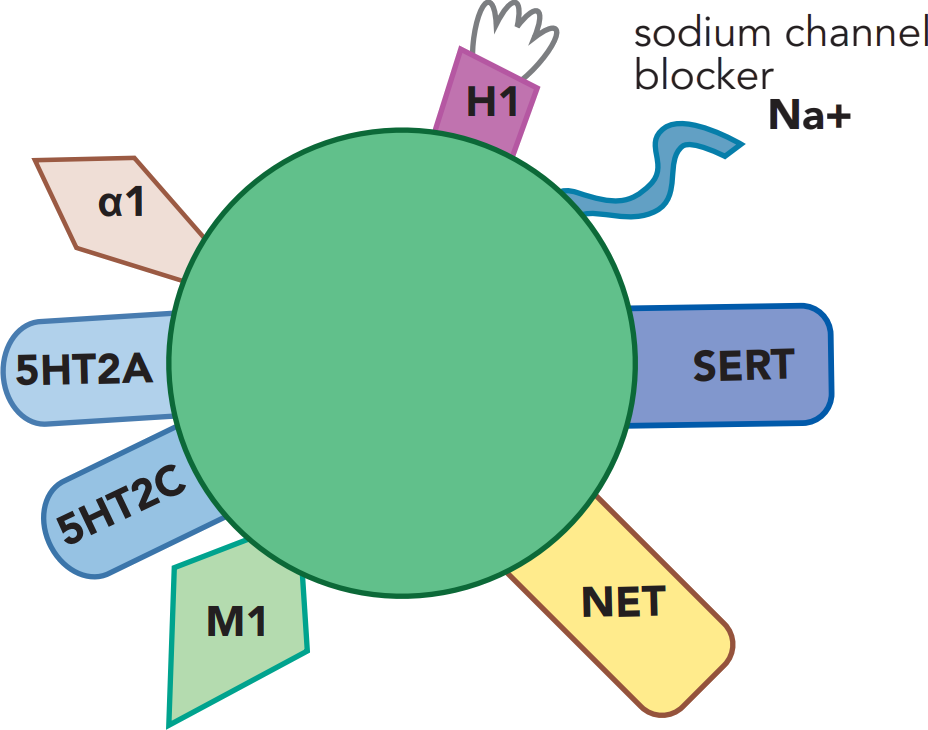 antidepressant effects, sexual dysfunction
SRI
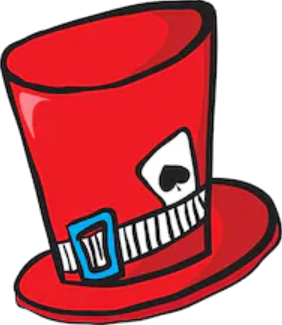 clomipramine
imipramine
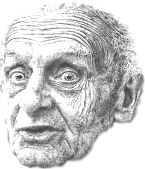 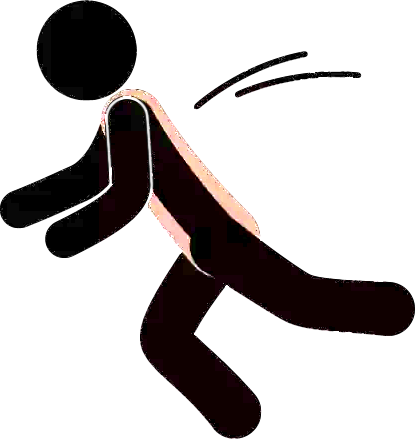 stimulant effects, improvement of ADHD, amelioration of sexual side effects, BP elevation
NE reuptake inhibitor
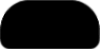 Some tricyclics have equal or greater potency for SERT inhibition (e.g., clomipramine); others are more selective for NET inhibition (e.g., desipramine, maprotiline, 335 STAHL’S ESSENTIAL PSYCHOPHARMACOLOGY 5HT2C 5HT2A Na+ sodium channel blocker A B C TCA SERT H1 NET α1 M1 H1 Na+ sodium channel blocker SERT H1 NET α1 M1 H1 Na+ sodium channel blocker H1 NET α1 M1 H1 Figure 7-67 Icons of tricyclic antidepressants (TCAs). All tricyclic antidepressants block reuptake of norepinephrine and are antagonists at histamine 1 (H1), α1-adrenergic, and muscarinic cholinergic receptors; they also block voltagesensitive sodium channels (A, B, and C). Some TCAs are also potent inhibitors of the serotonin reuptake pump (A, C), and some may additionally be antagonists at serotonin 2A and 2C receptors (C). nortriptyline, protriptyline) (Figure 7-67B). Most, however, block both serotonin and norepinephrine reuptake to some extent (Figure 7-67A). In addition, some TCAs have antagonist actions at 5HT2A and 5HT2C receptors, which could contribute to the therapeutic profile of those tricyclics that have such pharmacological actions (Figure 7-67C). The major limitation to the TCAs has never been their efficacy: these are quite effective agents. The problem with drugs in this class is the fact that all of them share at least four other unwanted pharmacological actions, namely, blockade of muscarinic cholinergic receptors, H1 histamine receptors, α1-adrenergic receptors, and voltagesensitive sodium channels (Figure 7-67). As already discussed, blockade of H1 receptors causes sedation and may cause weight gain (see Chapter 5 and Figure 5-13A). Blockade of muscarinic cholinergic receptors, also known as anticholinergic actions, causes dry mouth, blurred vision, urinary retention, and constipation (Figure 5-8). Blockade of α1-adrenergic receptors may be therapeutic but also causes orthostatic hypotension and dizziness (Figure 5-13B). Tricyclic antidepressants also weakly block voltage-sensitive sodium channels in the heart and brain at therapeutic doses; in overdose, this action is thought to be the cause of coma and seizures due to central nervous system actions, and cardiac arrhythmias and cardiac arrest and death due to peripheral cardiac actions (Figure 7-68). The lethal dose of a TCA is only about a 30-day supply of drug. For this reason, it has been said that each time you are giving the patient a 1-month’s prescription for a TCA, you are handing them a loaded gun. Obviously, this is often not a good idea in the treatment of a disorder associated with so much suicide; thus, TCAs have largely fallen out of favor except for patients who fail to respond to the various first-line drugs for depression discussed up to this point in this chapter. Monoamine Oxidase Inhibitors (MAOIs) The first clinically effective drugs for depression ever discovered were inhibitors of the enzyme monoamine oxidase (MAO). They were found by accident when an anti-tuberculosis drug was observed to help depression that coexisted in some of the patients who had tuberculosis. This anti-tuberculosis drug, iproniazid, was eventually found to work in depression by inhibiting the enzyme MAO. However, inhibition of MAO was unrelated to its anti-tubercular actions. Although best known as powerful drugs to treat depression, the monoamine oxidase inhibitors (MAOIs) are also highly effective therapeutic agents for certain anxiety disorders such as panic disorder and social anxiety disorder. MAOIs
Amitriptyline (Elavil) - TCA
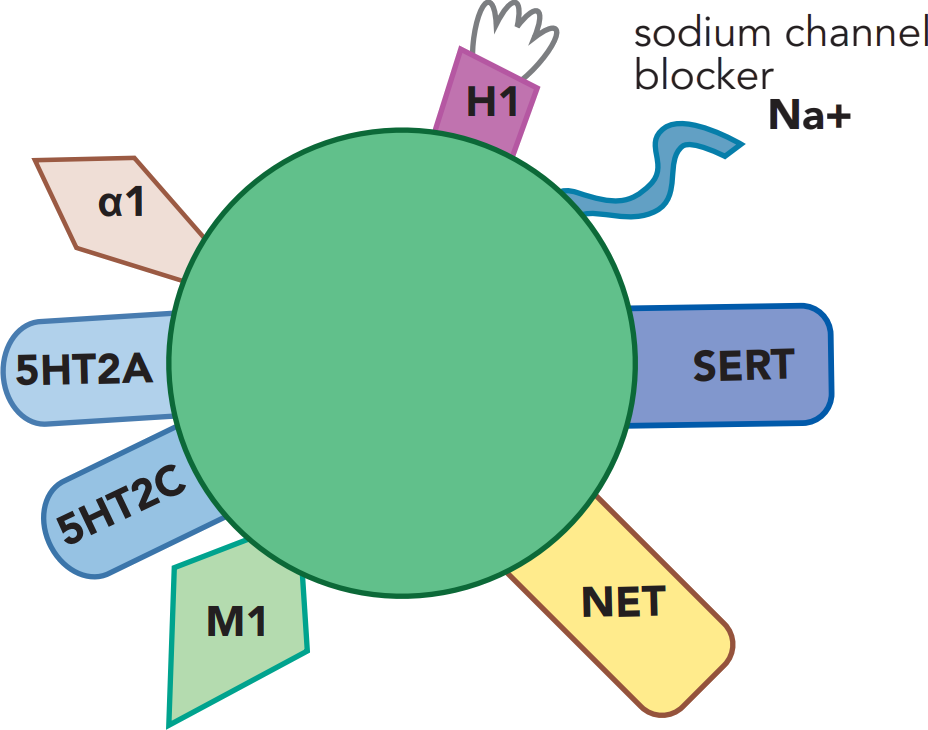 sensitive substrate
(CYP2D6, CYP2C19)
antidepressant effects, sexual dysfunction
SRI
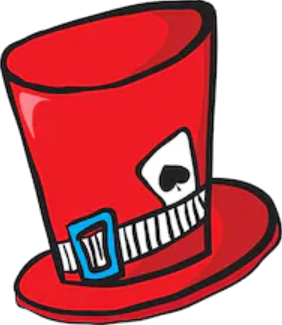 clomipramine
imipramine
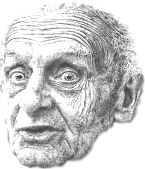 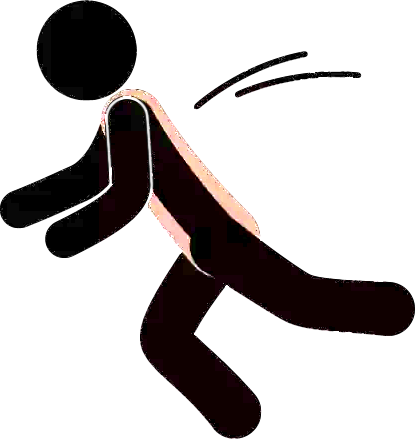 stimulant effects, improvement of ADHD, amelioration of sexual side effects, BP elevation
NE reuptake inhibitor
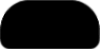 Some tricyclics have equal or greater potency for SERT inhibition (e.g., clomipramine); others are more selective for NET inhibition (e.g., desipramine, maprotiline, 335 STAHL’S ESSENTIAL PSYCHOPHARMACOLOGY 5HT2C 5HT2A Na+ sodium channel blocker A B C TCA SERT H1 NET α1 M1 H1 Na+ sodium channel blocker SERT H1 NET α1 M1 H1 Na+ sodium channel blocker H1 NET α1 M1 H1 Figure 7-67 Icons of tricyclic antidepressants (TCAs). All tricyclic antidepressants block reuptake of norepinephrine and are antagonists at histamine 1 (H1), α1-adrenergic, and muscarinic cholinergic receptors; they also block voltagesensitive sodium channels (A, B, and C). Some TCAs are also potent inhibitors of the serotonin reuptake pump (A, C), and some may additionally be antagonists at serotonin 2A and 2C receptors (C). nortriptyline, protriptyline) (Figure 7-67B). Most, however, block both serotonin and norepinephrine reuptake to some extent (Figure 7-67A). In addition, some TCAs have antagonist actions at 5HT2A and 5HT2C receptors, which could contribute to the therapeutic profile of those tricyclics that have such pharmacological actions (Figure 7-67C). The major limitation to the TCAs has never been their efficacy: these are quite effective agents. The problem with drugs in this class is the fact that all of them share at least four other unwanted pharmacological actions, namely, blockade of muscarinic cholinergic receptors, H1 histamine receptors, α1-adrenergic receptors, and voltagesensitive sodium channels (Figure 7-67). As already discussed, blockade of H1 receptors causes sedation and may cause weight gain (see Chapter 5 and Figure 5-13A). Blockade of muscarinic cholinergic receptors, also known as anticholinergic actions, causes dry mouth, blurred vision, urinary retention, and constipation (Figure 5-8). Blockade of α1-adrenergic receptors may be therapeutic but also causes orthostatic hypotension and dizziness (Figure 5-13B). Tricyclic antidepressants also weakly block voltage-sensitive sodium channels in the heart and brain at therapeutic doses; in overdose, this action is thought to be the cause of coma and seizures due to central nervous system actions, and cardiac arrhythmias and cardiac arrest and death due to peripheral cardiac actions (Figure 7-68). The lethal dose of a TCA is only about a 30-day supply of drug. For this reason, it has been said that each time you are giving the patient a 1-month’s prescription for a TCA, you are handing them a loaded gun. Obviously, this is often not a good idea in the treatment of a disorder associated with so much suicide; thus, TCAs have largely fallen out of favor except for patients who fail to respond to the various first-line drugs for depression discussed up to this point in this chapter. Monoamine Oxidase Inhibitors (MAOIs) The first clinically effective drugs for depression ever discovered were inhibitors of the enzyme monoamine oxidase (MAO). They were found by accident when an anti-tuberculosis drug was observed to help depression that coexisted in some of the patients who had tuberculosis. This anti-tuberculosis drug, iproniazid, was eventually found to work in depression by inhibiting the enzyme MAO. However, inhibition of MAO was unrelated to its anti-tubercular actions. Although best known as powerful drugs to treat depression, the monoamine oxidase inhibitors (MAOIs) are also highly effective therapeutic agents for certain anxiety disorders such as panic disorder and social anxiety disorder. MAOIs
Amitriptyline (Elavil) - TCA
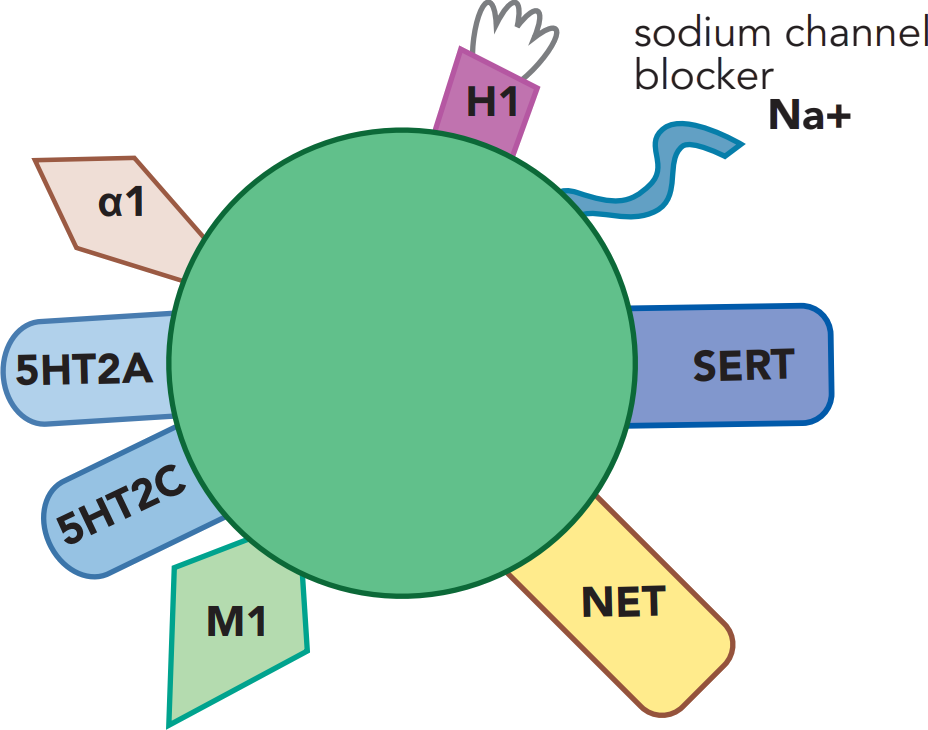 sensitive substrate
(CYP2D6, CYP2C19)
antidepressant effects, sexual dysfunction
SRI
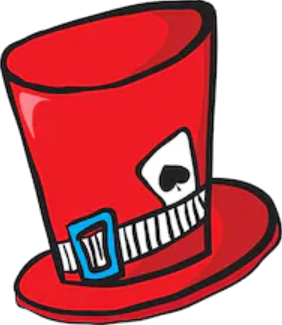 clomipramine
imipramine
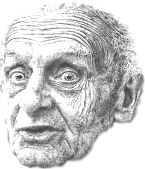 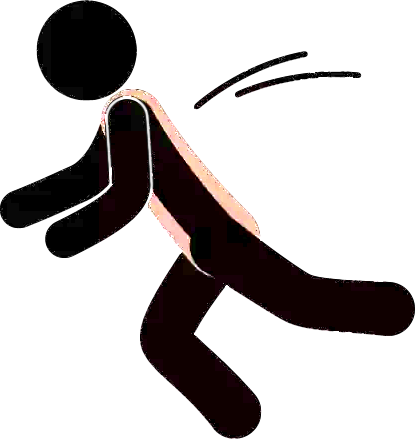 stimulant effects, improvement of ADHD, amelioration of sexual side effects, BP elevation
NE reuptake inhibitor
anticholinergic
(antimuscarinic)
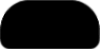 Some tricyclics have equal or greater potency for SERT inhibition (e.g., clomipramine); others are more selective for NET inhibition (e.g., desipramine, maprotiline, 335 STAHL’S ESSENTIAL PSYCHOPHARMACOLOGY 5HT2C 5HT2A Na+ sodium channel blocker A B C TCA SERT H1 NET α1 M1 H1 Na+ sodium channel blocker SERT H1 NET α1 M1 H1 Na+ sodium channel blocker H1 NET α1 M1 H1 Figure 7-67 Icons of tricyclic antidepressants (TCAs). All tricyclic antidepressants block reuptake of norepinephrine and are antagonists at histamine 1 (H1), α1-adrenergic, and muscarinic cholinergic receptors; they also block voltagesensitive sodium channels (A, B, and C). Some TCAs are also potent inhibitors of the serotonin reuptake pump (A, C), and some may additionally be antagonists at serotonin 2A and 2C receptors (C). nortriptyline, protriptyline) (Figure 7-67B). Most, however, block both serotonin and norepinephrine reuptake to some extent (Figure 7-67A). In addition, some TCAs have antagonist actions at 5HT2A and 5HT2C receptors, which could contribute to the therapeutic profile of those tricyclics that have such pharmacological actions (Figure 7-67C). The major limitation to the TCAs has never been their efficacy: these are quite effective agents. The problem with drugs in this class is the fact that all of them share at least four other unwanted pharmacological actions, namely, blockade of muscarinic cholinergic receptors, H1 histamine receptors, α1-adrenergic receptors, and voltagesensitive sodium channels (Figure 7-67). As already discussed, blockade of H1 receptors causes sedation and may cause weight gain (see Chapter 5 and Figure 5-13A). Blockade of muscarinic cholinergic receptors, also known as anticholinergic actions, causes dry mouth, blurred vision, urinary retention, and constipation (Figure 5-8). Blockade of α1-adrenergic receptors may be therapeutic but also causes orthostatic hypotension and dizziness (Figure 5-13B). Tricyclic antidepressants also weakly block voltage-sensitive sodium channels in the heart and brain at therapeutic doses; in overdose, this action is thought to be the cause of coma and seizures due to central nervous system actions, and cardiac arrhythmias and cardiac arrest and death due to peripheral cardiac actions (Figure 7-68). The lethal dose of a TCA is only about a 30-day supply of drug. For this reason, it has been said that each time you are giving the patient a 1-month’s prescription for a TCA, you are handing them a loaded gun. Obviously, this is often not a good idea in the treatment of a disorder associated with so much suicide; thus, TCAs have largely fallen out of favor except for patients who fail to respond to the various first-line drugs for depression discussed up to this point in this chapter. Monoamine Oxidase Inhibitors (MAOIs) The first clinically effective drugs for depression ever discovered were inhibitors of the enzyme monoamine oxidase (MAO). They were found by accident when an anti-tuberculosis drug was observed to help depression that coexisted in some of the patients who had tuberculosis. This anti-tuberculosis drug, iproniazid, was eventually found to work in depression by inhibiting the enzyme MAO. However, inhibition of MAO was unrelated to its anti-tubercular actions. Although best known as powerful drugs to treat depression, the monoamine oxidase inhibitors (MAOIs) are also highly effective therapeutic agents for certain anxiety disorders such as panic disorder and social anxiety disorder. MAOIs
Amitriptyline (Elavil) - TCA
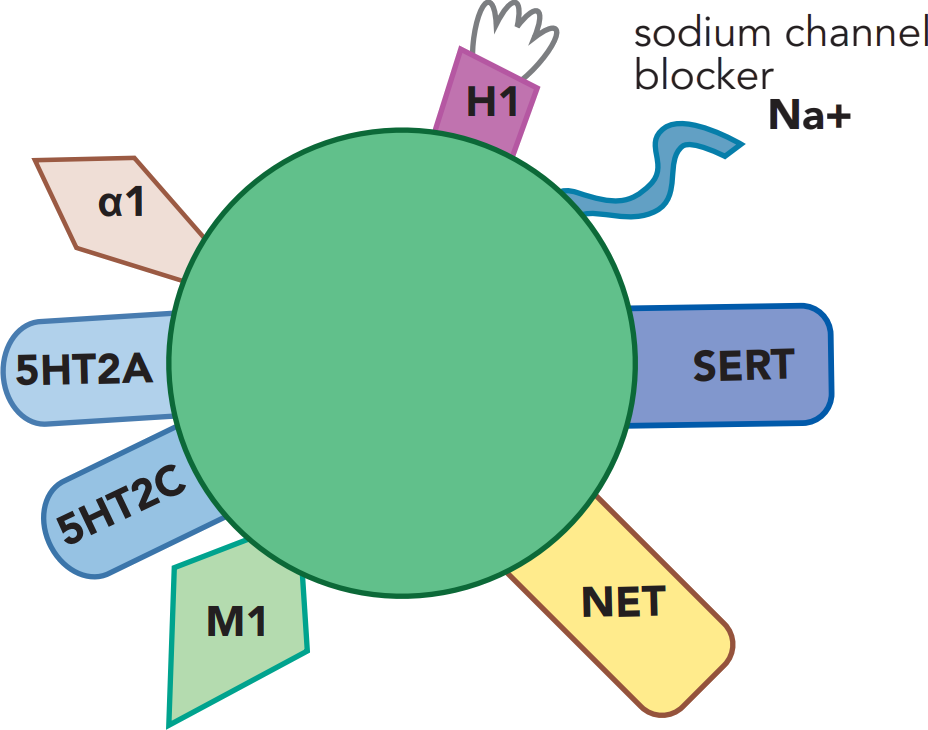 sensitive substrate
(CYP2D6, CYP2C19)
antidepressant effects, sexual dysfunction
SRI
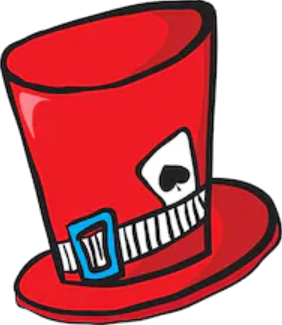 clomipramine
imipramine
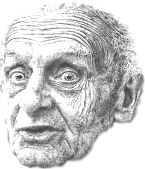 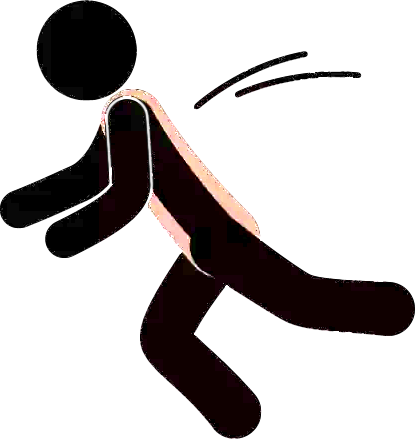 dry mouth, blurred vision, urinary retention, constipation, cognitive impairment, delirium
stimulant effects, improvement of ADHD, amelioration of sexual side effects, BP elevation
NE reuptake inhibitor
anticholinergic
(antimuscarinic)
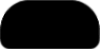 Some tricyclics have equal or greater potency for SERT inhibition (e.g., clomipramine); others are more selective for NET inhibition (e.g., desipramine, maprotiline, 335 STAHL’S ESSENTIAL PSYCHOPHARMACOLOGY 5HT2C 5HT2A Na+ sodium channel blocker A B C TCA SERT H1 NET α1 M1 H1 Na+ sodium channel blocker SERT H1 NET α1 M1 H1 Na+ sodium channel blocker H1 NET α1 M1 H1 Figure 7-67 Icons of tricyclic antidepressants (TCAs). All tricyclic antidepressants block reuptake of norepinephrine and are antagonists at histamine 1 (H1), α1-adrenergic, and muscarinic cholinergic receptors; they also block voltagesensitive sodium channels (A, B, and C). Some TCAs are also potent inhibitors of the serotonin reuptake pump (A, C), and some may additionally be antagonists at serotonin 2A and 2C receptors (C). nortriptyline, protriptyline) (Figure 7-67B). Most, however, block both serotonin and norepinephrine reuptake to some extent (Figure 7-67A). In addition, some TCAs have antagonist actions at 5HT2A and 5HT2C receptors, which could contribute to the therapeutic profile of those tricyclics that have such pharmacological actions (Figure 7-67C). The major limitation to the TCAs has never been their efficacy: these are quite effective agents. The problem with drugs in this class is the fact that all of them share at least four other unwanted pharmacological actions, namely, blockade of muscarinic cholinergic receptors, H1 histamine receptors, α1-adrenergic receptors, and voltagesensitive sodium channels (Figure 7-67). As already discussed, blockade of H1 receptors causes sedation and may cause weight gain (see Chapter 5 and Figure 5-13A). Blockade of muscarinic cholinergic receptors, also known as anticholinergic actions, causes dry mouth, blurred vision, urinary retention, and constipation (Figure 5-8). Blockade of α1-adrenergic receptors may be therapeutic but also causes orthostatic hypotension and dizziness (Figure 5-13B). Tricyclic antidepressants also weakly block voltage-sensitive sodium channels in the heart and brain at therapeutic doses; in overdose, this action is thought to be the cause of coma and seizures due to central nervous system actions, and cardiac arrhythmias and cardiac arrest and death due to peripheral cardiac actions (Figure 7-68). The lethal dose of a TCA is only about a 30-day supply of drug. For this reason, it has been said that each time you are giving the patient a 1-month’s prescription for a TCA, you are handing them a loaded gun. Obviously, this is often not a good idea in the treatment of a disorder associated with so much suicide; thus, TCAs have largely fallen out of favor except for patients who fail to respond to the various first-line drugs for depression discussed up to this point in this chapter. Monoamine Oxidase Inhibitors (MAOIs) The first clinically effective drugs for depression ever discovered were inhibitors of the enzyme monoamine oxidase (MAO). They were found by accident when an anti-tuberculosis drug was observed to help depression that coexisted in some of the patients who had tuberculosis. This anti-tuberculosis drug, iproniazid, was eventually found to work in depression by inhibiting the enzyme MAO. However, inhibition of MAO was unrelated to its anti-tubercular actions. Although best known as powerful drugs to treat depression, the monoamine oxidase inhibitors (MAOIs) are also highly effective therapeutic agents for certain anxiety disorders such as panic disorder and social anxiety disorder. MAOIs
Amitriptyline (Elavil) - TCA
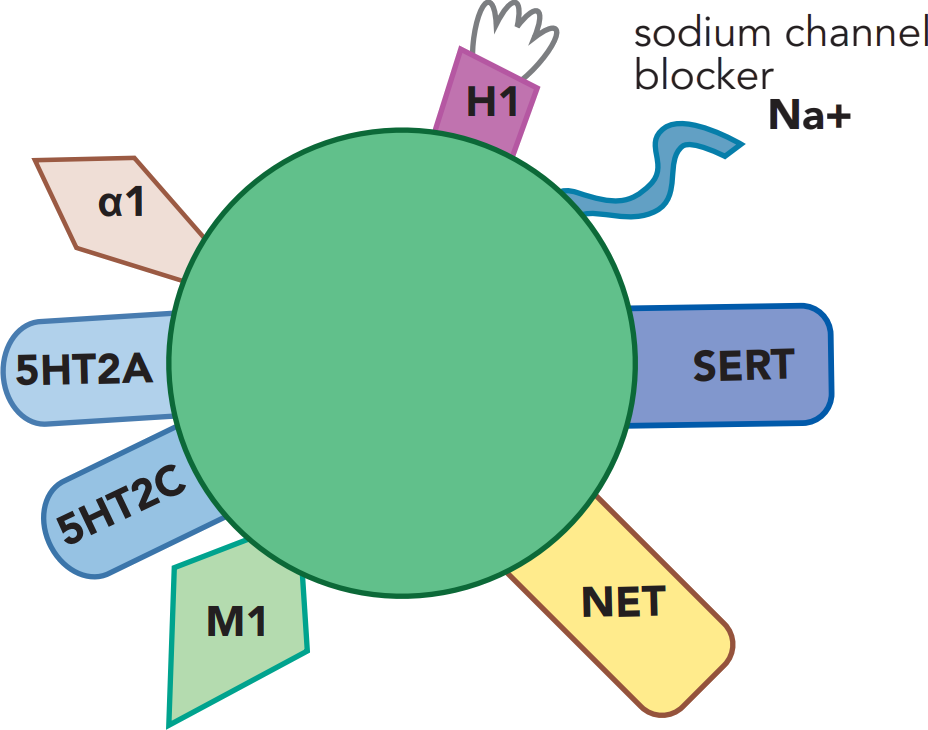 Alpha1 adrenergic antagonist
sensitive substrate
(CYP2D6, CYP2C19)
antidepressant effects, sexual dysfunction
SRI
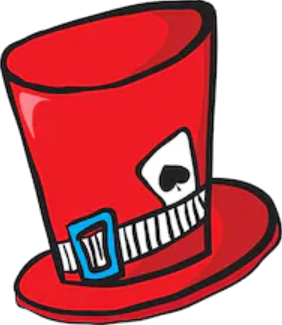 clomipramine
imipramine
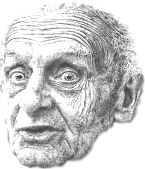 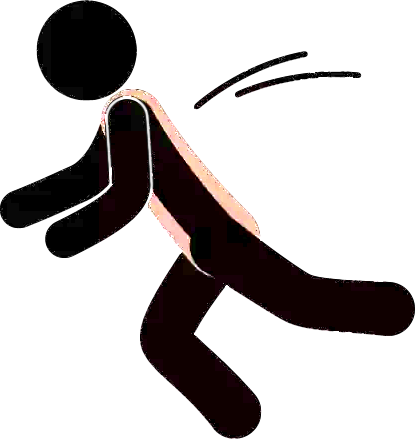 dry mouth, blurred vision, urinary retention, constipation, cognitive impairment, delirium
stimulant effects, improvement of ADHD, amelioration of sexual side effects, BP elevation
NE reuptake inhibitor
anticholinergic
(antimuscarinic)
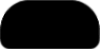 Some tricyclics have equal or greater potency for SERT inhibition (e.g., clomipramine); others are more selective for NET inhibition (e.g., desipramine, maprotiline, 335 STAHL’S ESSENTIAL PSYCHOPHARMACOLOGY 5HT2C 5HT2A Na+ sodium channel blocker A B C TCA SERT H1 NET α1 M1 H1 Na+ sodium channel blocker SERT H1 NET α1 M1 H1 Na+ sodium channel blocker H1 NET α1 M1 H1 Figure 7-67 Icons of tricyclic antidepressants (TCAs). All tricyclic antidepressants block reuptake of norepinephrine and are antagonists at histamine 1 (H1), α1-adrenergic, and muscarinic cholinergic receptors; they also block voltagesensitive sodium channels (A, B, and C). Some TCAs are also potent inhibitors of the serotonin reuptake pump (A, C), and some may additionally be antagonists at serotonin 2A and 2C receptors (C). nortriptyline, protriptyline) (Figure 7-67B). Most, however, block both serotonin and norepinephrine reuptake to some extent (Figure 7-67A). In addition, some TCAs have antagonist actions at 5HT2A and 5HT2C receptors, which could contribute to the therapeutic profile of those tricyclics that have such pharmacological actions (Figure 7-67C). The major limitation to the TCAs has never been their efficacy: these are quite effective agents. The problem with drugs in this class is the fact that all of them share at least four other unwanted pharmacological actions, namely, blockade of muscarinic cholinergic receptors, H1 histamine receptors, α1-adrenergic receptors, and voltagesensitive sodium channels (Figure 7-67). As already discussed, blockade of H1 receptors causes sedation and may cause weight gain (see Chapter 5 and Figure 5-13A). Blockade of muscarinic cholinergic receptors, also known as anticholinergic actions, causes dry mouth, blurred vision, urinary retention, and constipation (Figure 5-8). Blockade of α1-adrenergic receptors may be therapeutic but also causes orthostatic hypotension and dizziness (Figure 5-13B). Tricyclic antidepressants also weakly block voltage-sensitive sodium channels in the heart and brain at therapeutic doses; in overdose, this action is thought to be the cause of coma and seizures due to central nervous system actions, and cardiac arrhythmias and cardiac arrest and death due to peripheral cardiac actions (Figure 7-68). The lethal dose of a TCA is only about a 30-day supply of drug. For this reason, it has been said that each time you are giving the patient a 1-month’s prescription for a TCA, you are handing them a loaded gun. Obviously, this is often not a good idea in the treatment of a disorder associated with so much suicide; thus, TCAs have largely fallen out of favor except for patients who fail to respond to the various first-line drugs for depression discussed up to this point in this chapter. Monoamine Oxidase Inhibitors (MAOIs) The first clinically effective drugs for depression ever discovered were inhibitors of the enzyme monoamine oxidase (MAO). They were found by accident when an anti-tuberculosis drug was observed to help depression that coexisted in some of the patients who had tuberculosis. This anti-tuberculosis drug, iproniazid, was eventually found to work in depression by inhibiting the enzyme MAO. However, inhibition of MAO was unrelated to its anti-tubercular actions. Although best known as powerful drugs to treat depression, the monoamine oxidase inhibitors (MAOIs) are also highly effective therapeutic agents for certain anxiety disorders such as panic disorder and social anxiety disorder. MAOIs
Amitriptyline (Elavil) - TCA
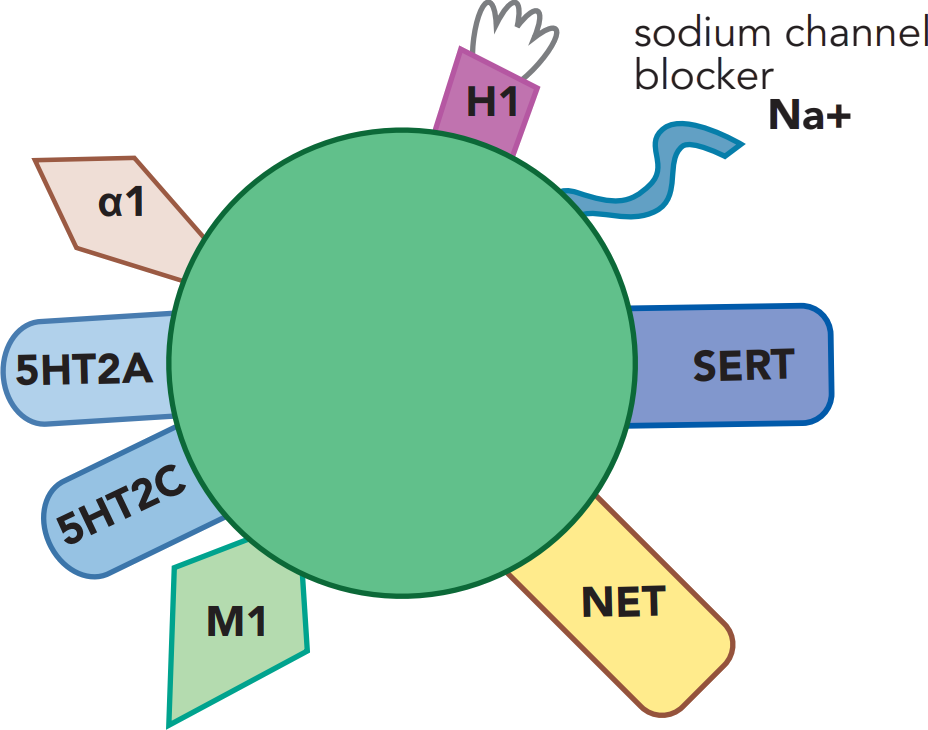 Alpha1 adrenergic antagonist
Orthostatic hypotension
(like prazosin)
sensitive substrate
(CYP2D6, CYP2C19)
antidepressant effects, sexual dysfunction
SRI
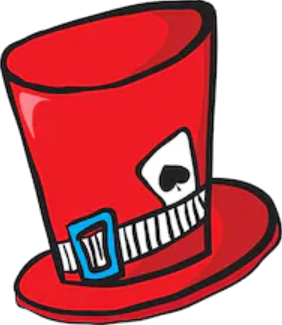 clomipramine
imipramine
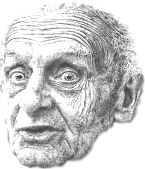 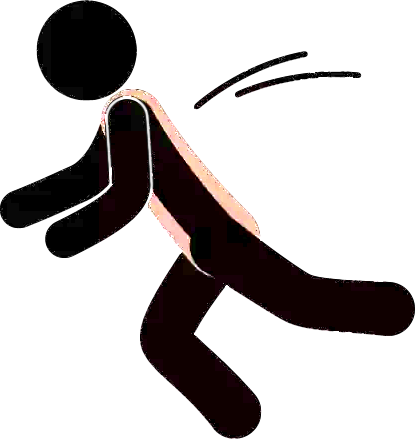 dry mouth, blurred vision, urinary retention, constipation, cognitive impairment, delirium
stimulant effects, improvement of ADHD, amelioration of sexual side effects, BP elevation
NE reuptake inhibitor
anticholinergic
(antimuscarinic)
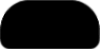 Some tricyclics have equal or greater potency for SERT inhibition (e.g., clomipramine); others are more selective for NET inhibition (e.g., desipramine, maprotiline, 335 STAHL’S ESSENTIAL PSYCHOPHARMACOLOGY 5HT2C 5HT2A Na+ sodium channel blocker A B C TCA SERT H1 NET α1 M1 H1 Na+ sodium channel blocker SERT H1 NET α1 M1 H1 Na+ sodium channel blocker H1 NET α1 M1 H1 Figure 7-67 Icons of tricyclic antidepressants (TCAs). All tricyclic antidepressants block reuptake of norepinephrine and are antagonists at histamine 1 (H1), α1-adrenergic, and muscarinic cholinergic receptors; they also block voltagesensitive sodium channels (A, B, and C). Some TCAs are also potent inhibitors of the serotonin reuptake pump (A, C), and some may additionally be antagonists at serotonin 2A and 2C receptors (C). nortriptyline, protriptyline) (Figure 7-67B). Most, however, block both serotonin and norepinephrine reuptake to some extent (Figure 7-67A). In addition, some TCAs have antagonist actions at 5HT2A and 5HT2C receptors, which could contribute to the therapeutic profile of those tricyclics that have such pharmacological actions (Figure 7-67C). The major limitation to the TCAs has never been their efficacy: these are quite effective agents. The problem with drugs in this class is the fact that all of them share at least four other unwanted pharmacological actions, namely, blockade of muscarinic cholinergic receptors, H1 histamine receptors, α1-adrenergic receptors, and voltagesensitive sodium channels (Figure 7-67). As already discussed, blockade of H1 receptors causes sedation and may cause weight gain (see Chapter 5 and Figure 5-13A). Blockade of muscarinic cholinergic receptors, also known as anticholinergic actions, causes dry mouth, blurred vision, urinary retention, and constipation (Figure 5-8). Blockade of α1-adrenergic receptors may be therapeutic but also causes orthostatic hypotension and dizziness (Figure 5-13B). Tricyclic antidepressants also weakly block voltage-sensitive sodium channels in the heart and brain at therapeutic doses; in overdose, this action is thought to be the cause of coma and seizures due to central nervous system actions, and cardiac arrhythmias and cardiac arrest and death due to peripheral cardiac actions (Figure 7-68). The lethal dose of a TCA is only about a 30-day supply of drug. For this reason, it has been said that each time you are giving the patient a 1-month’s prescription for a TCA, you are handing them a loaded gun. Obviously, this is often not a good idea in the treatment of a disorder associated with so much suicide; thus, TCAs have largely fallen out of favor except for patients who fail to respond to the various first-line drugs for depression discussed up to this point in this chapter. Monoamine Oxidase Inhibitors (MAOIs) The first clinically effective drugs for depression ever discovered were inhibitors of the enzyme monoamine oxidase (MAO). They were found by accident when an anti-tuberculosis drug was observed to help depression that coexisted in some of the patients who had tuberculosis. This anti-tuberculosis drug, iproniazid, was eventually found to work in depression by inhibiting the enzyme MAO. However, inhibition of MAO was unrelated to its anti-tubercular actions. Although best known as powerful drugs to treat depression, the monoamine oxidase inhibitors (MAOIs) are also highly effective therapeutic agents for certain anxiety disorders such as panic disorder and social anxiety disorder. MAOIs
Amitriptyline (Elavil) - TCA
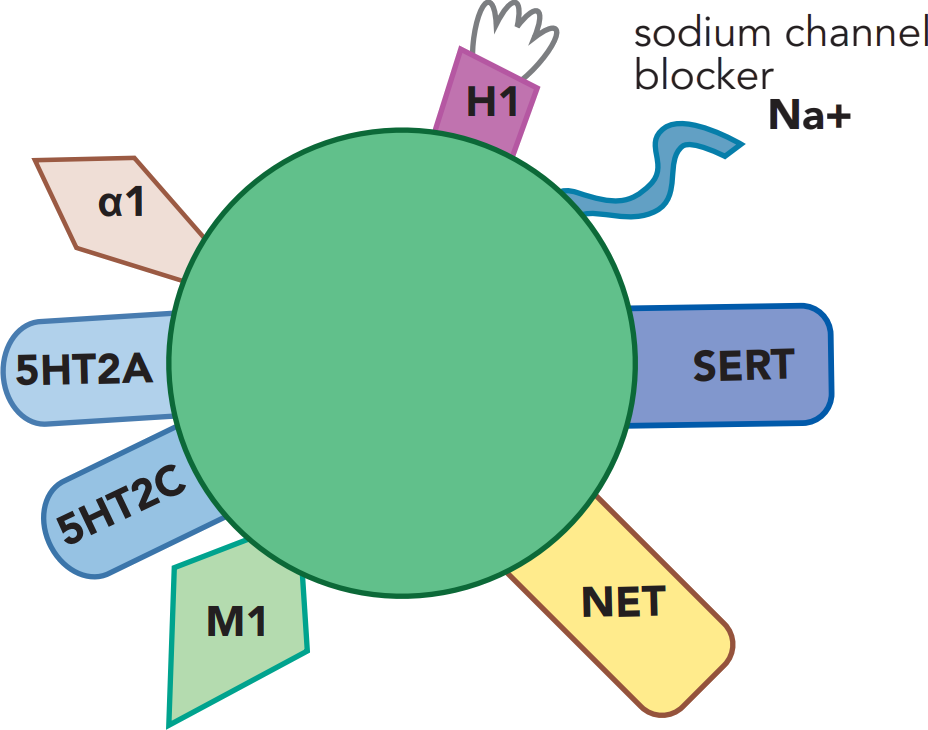 antihistamine
Alpha1 adrenergic antagonist
Orthostatic hypotension
(like prazosin)
sensitive substrate
(CYP2D6, CYP2C19)
antidepressant effects, sexual dysfunction
SRI
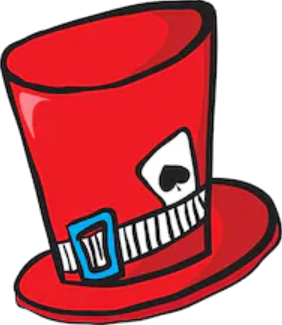 clomipramine
imipramine
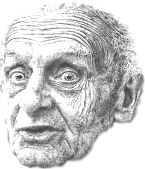 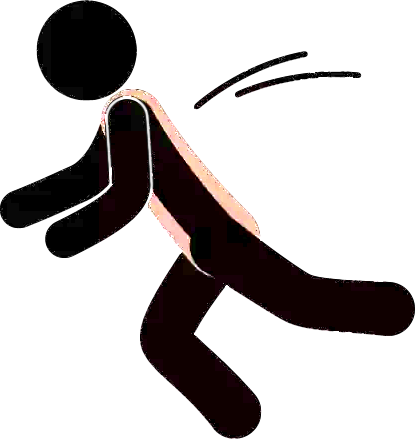 dry mouth, blurred vision, urinary retention, constipation, cognitive impairment, delirium
stimulant effects, improvement of ADHD, amelioration of sexual side effects, BP elevation
NE reuptake inhibitor
anticholinergic
(antimuscarinic)
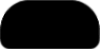 Some tricyclics have equal or greater potency for SERT inhibition (e.g., clomipramine); others are more selective for NET inhibition (e.g., desipramine, maprotiline, 335 STAHL’S ESSENTIAL PSYCHOPHARMACOLOGY 5HT2C 5HT2A Na+ sodium channel blocker A B C TCA SERT H1 NET α1 M1 H1 Na+ sodium channel blocker SERT H1 NET α1 M1 H1 Na+ sodium channel blocker H1 NET α1 M1 H1 Figure 7-67 Icons of tricyclic antidepressants (TCAs). All tricyclic antidepressants block reuptake of norepinephrine and are antagonists at histamine 1 (H1), α1-adrenergic, and muscarinic cholinergic receptors; they also block voltagesensitive sodium channels (A, B, and C). Some TCAs are also potent inhibitors of the serotonin reuptake pump (A, C), and some may additionally be antagonists at serotonin 2A and 2C receptors (C). nortriptyline, protriptyline) (Figure 7-67B). Most, however, block both serotonin and norepinephrine reuptake to some extent (Figure 7-67A). In addition, some TCAs have antagonist actions at 5HT2A and 5HT2C receptors, which could contribute to the therapeutic profile of those tricyclics that have such pharmacological actions (Figure 7-67C). The major limitation to the TCAs has never been their efficacy: these are quite effective agents. The problem with drugs in this class is the fact that all of them share at least four other unwanted pharmacological actions, namely, blockade of muscarinic cholinergic receptors, H1 histamine receptors, α1-adrenergic receptors, and voltagesensitive sodium channels (Figure 7-67). As already discussed, blockade of H1 receptors causes sedation and may cause weight gain (see Chapter 5 and Figure 5-13A). Blockade of muscarinic cholinergic receptors, also known as anticholinergic actions, causes dry mouth, blurred vision, urinary retention, and constipation (Figure 5-8). Blockade of α1-adrenergic receptors may be therapeutic but also causes orthostatic hypotension and dizziness (Figure 5-13B). Tricyclic antidepressants also weakly block voltage-sensitive sodium channels in the heart and brain at therapeutic doses; in overdose, this action is thought to be the cause of coma and seizures due to central nervous system actions, and cardiac arrhythmias and cardiac arrest and death due to peripheral cardiac actions (Figure 7-68). The lethal dose of a TCA is only about a 30-day supply of drug. For this reason, it has been said that each time you are giving the patient a 1-month’s prescription for a TCA, you are handing them a loaded gun. Obviously, this is often not a good idea in the treatment of a disorder associated with so much suicide; thus, TCAs have largely fallen out of favor except for patients who fail to respond to the various first-line drugs for depression discussed up to this point in this chapter. Monoamine Oxidase Inhibitors (MAOIs) The first clinically effective drugs for depression ever discovered were inhibitors of the enzyme monoamine oxidase (MAO). They were found by accident when an anti-tuberculosis drug was observed to help depression that coexisted in some of the patients who had tuberculosis. This anti-tuberculosis drug, iproniazid, was eventually found to work in depression by inhibiting the enzyme MAO. However, inhibition of MAO was unrelated to its anti-tubercular actions. Although best known as powerful drugs to treat depression, the monoamine oxidase inhibitors (MAOIs) are also highly effective therapeutic agents for certain anxiety disorders such as panic disorder and social anxiety disorder. MAOIs
Amitriptyline (Elavil) - TCA
weight gain, sedation
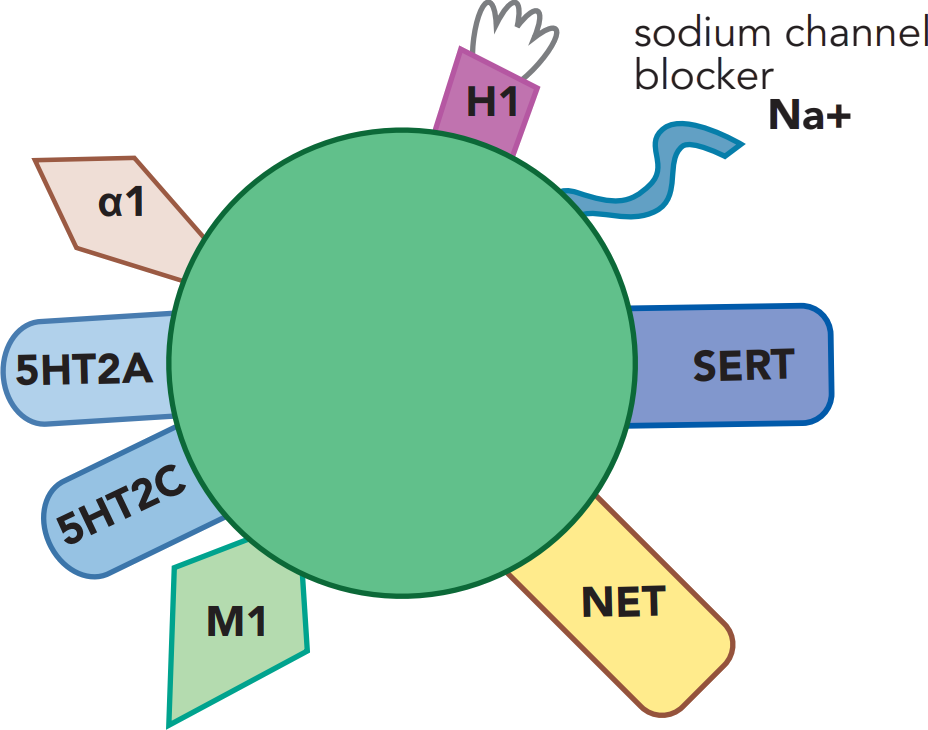 antihistamine
Alpha1 adrenergic antagonist
Orthostatic hypotension
(like prazosin)
sensitive substrate
(CYP2D6, CYP2C19)
antidepressant effects, sexual dysfunction
SRI
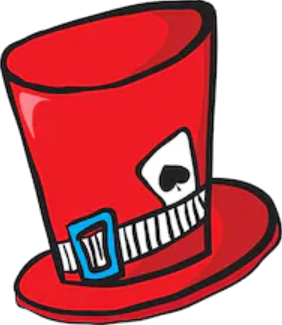 clomipramine
imipramine
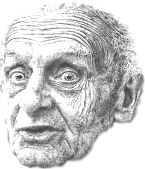 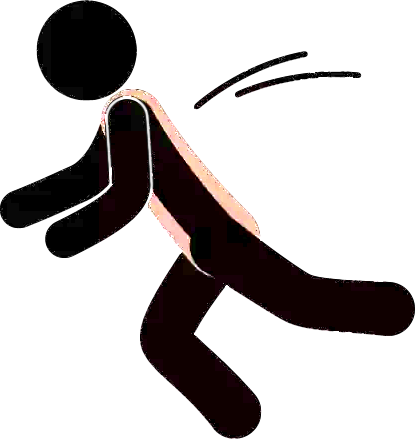 dry mouth, blurred vision, urinary retention, constipation, cognitive impairment, delirium
stimulant effects, improvement of ADHD, amelioration of sexual side effects, BP elevation
NE reuptake inhibitor
anticholinergic
(antimuscarinic)
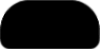 Some tricyclics have equal or greater potency for SERT inhibition (e.g., clomipramine); others are more selective for NET inhibition (e.g., desipramine, maprotiline, 335 STAHL’S ESSENTIAL PSYCHOPHARMACOLOGY 5HT2C 5HT2A Na+ sodium channel blocker A B C TCA SERT H1 NET α1 M1 H1 Na+ sodium channel blocker SERT H1 NET α1 M1 H1 Na+ sodium channel blocker H1 NET α1 M1 H1 Figure 7-67 Icons of tricyclic antidepressants (TCAs). All tricyclic antidepressants block reuptake of norepinephrine and are antagonists at histamine 1 (H1), α1-adrenergic, and muscarinic cholinergic receptors; they also block voltagesensitive sodium channels (A, B, and C). Some TCAs are also potent inhibitors of the serotonin reuptake pump (A, C), and some may additionally be antagonists at serotonin 2A and 2C receptors (C). nortriptyline, protriptyline) (Figure 7-67B). Most, however, block both serotonin and norepinephrine reuptake to some extent (Figure 7-67A). In addition, some TCAs have antagonist actions at 5HT2A and 5HT2C receptors, which could contribute to the therapeutic profile of those tricyclics that have such pharmacological actions (Figure 7-67C). The major limitation to the TCAs has never been their efficacy: these are quite effective agents. The problem with drugs in this class is the fact that all of them share at least four other unwanted pharmacological actions, namely, blockade of muscarinic cholinergic receptors, H1 histamine receptors, α1-adrenergic receptors, and voltagesensitive sodium channels (Figure 7-67). As already discussed, blockade of H1 receptors causes sedation and may cause weight gain (see Chapter 5 and Figure 5-13A). Blockade of muscarinic cholinergic receptors, also known as anticholinergic actions, causes dry mouth, blurred vision, urinary retention, and constipation (Figure 5-8). Blockade of α1-adrenergic receptors may be therapeutic but also causes orthostatic hypotension and dizziness (Figure 5-13B). Tricyclic antidepressants also weakly block voltage-sensitive sodium channels in the heart and brain at therapeutic doses; in overdose, this action is thought to be the cause of coma and seizures due to central nervous system actions, and cardiac arrhythmias and cardiac arrest and death due to peripheral cardiac actions (Figure 7-68). The lethal dose of a TCA is only about a 30-day supply of drug. For this reason, it has been said that each time you are giving the patient a 1-month’s prescription for a TCA, you are handing them a loaded gun. Obviously, this is often not a good idea in the treatment of a disorder associated with so much suicide; thus, TCAs have largely fallen out of favor except for patients who fail to respond to the various first-line drugs for depression discussed up to this point in this chapter. Monoamine Oxidase Inhibitors (MAOIs) The first clinically effective drugs for depression ever discovered were inhibitors of the enzyme monoamine oxidase (MAO). They were found by accident when an anti-tuberculosis drug was observed to help depression that coexisted in some of the patients who had tuberculosis. This anti-tuberculosis drug, iproniazid, was eventually found to work in depression by inhibiting the enzyme MAO. However, inhibition of MAO was unrelated to its anti-tubercular actions. Although best known as powerful drugs to treat depression, the monoamine oxidase inhibitors (MAOIs) are also highly effective therapeutic agents for certain anxiety disorders such as panic disorder and social anxiety disorder. MAOIs
Amitriptyline (Elavil) - TCA
weight gain, sedation
voltage-sensitive
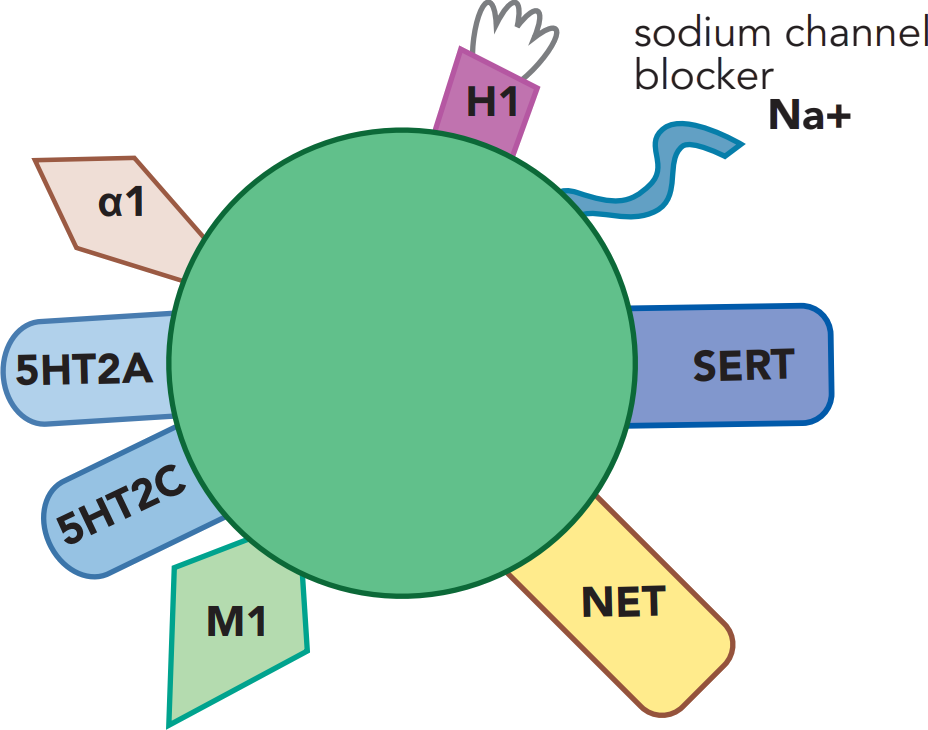 antihistamine
Alpha1 adrenergic antagonist
Orthostatic hypotension
(like prazosin)
sensitive substrate
(CYP2D6, CYP2C19)
antidepressant effects, sexual dysfunction
SRI
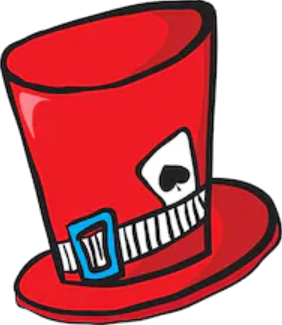 clomipramine
imipramine
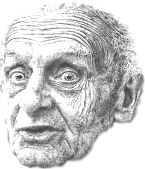 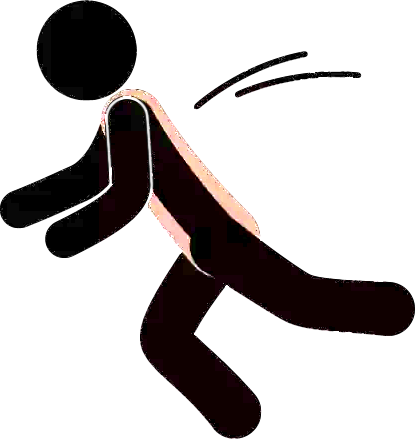 dry mouth, blurred vision, urinary retention, constipation, cognitive impairment, delirium
stimulant effects, improvement of ADHD, amelioration of sexual side effects, BP elevation
NE reuptake inhibitor
anticholinergic
(antimuscarinic)
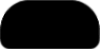 Some tricyclics have equal or greater potency for SERT inhibition (e.g., clomipramine); others are more selective for NET inhibition (e.g., desipramine, maprotiline, 335 STAHL’S ESSENTIAL PSYCHOPHARMACOLOGY 5HT2C 5HT2A Na+ sodium channel blocker A B C TCA SERT H1 NET α1 M1 H1 Na+ sodium channel blocker SERT H1 NET α1 M1 H1 Na+ sodium channel blocker H1 NET α1 M1 H1 Figure 7-67 Icons of tricyclic antidepressants (TCAs). All tricyclic antidepressants block reuptake of norepinephrine and are antagonists at histamine 1 (H1), α1-adrenergic, and muscarinic cholinergic receptors; they also block voltagesensitive sodium channels (A, B, and C). Some TCAs are also potent inhibitors of the serotonin reuptake pump (A, C), and some may additionally be antagonists at serotonin 2A and 2C receptors (C). nortriptyline, protriptyline) (Figure 7-67B). Most, however, block both serotonin and norepinephrine reuptake to some extent (Figure 7-67A). In addition, some TCAs have antagonist actions at 5HT2A and 5HT2C receptors, which could contribute to the therapeutic profile of those tricyclics that have such pharmacological actions (Figure 7-67C). The major limitation to the TCAs has never been their efficacy: these are quite effective agents. The problem with drugs in this class is the fact that all of them share at least four other unwanted pharmacological actions, namely, blockade of muscarinic cholinergic receptors, H1 histamine receptors, α1-adrenergic receptors, and voltagesensitive sodium channels (Figure 7-67). As already discussed, blockade of H1 receptors causes sedation and may cause weight gain (see Chapter 5 and Figure 5-13A). Blockade of muscarinic cholinergic receptors, also known as anticholinergic actions, causes dry mouth, blurred vision, urinary retention, and constipation (Figure 5-8). Blockade of α1-adrenergic receptors may be therapeutic but also causes orthostatic hypotension and dizziness (Figure 5-13B). Tricyclic antidepressants also weakly block voltage-sensitive sodium channels in the heart and brain at therapeutic doses; in overdose, this action is thought to be the cause of coma and seizures due to central nervous system actions, and cardiac arrhythmias and cardiac arrest and death due to peripheral cardiac actions (Figure 7-68). The lethal dose of a TCA is only about a 30-day supply of drug. For this reason, it has been said that each time you are giving the patient a 1-month’s prescription for a TCA, you are handing them a loaded gun. Obviously, this is often not a good idea in the treatment of a disorder associated with so much suicide; thus, TCAs have largely fallen out of favor except for patients who fail to respond to the various first-line drugs for depression discussed up to this point in this chapter. Monoamine Oxidase Inhibitors (MAOIs) The first clinically effective drugs for depression ever discovered were inhibitors of the enzyme monoamine oxidase (MAO). They were found by accident when an anti-tuberculosis drug was observed to help depression that coexisted in some of the patients who had tuberculosis. This anti-tuberculosis drug, iproniazid, was eventually found to work in depression by inhibiting the enzyme MAO. However, inhibition of MAO was unrelated to its anti-tubercular actions. Although best known as powerful drugs to treat depression, the monoamine oxidase inhibitors (MAOIs) are also highly effective therapeutic agents for certain anxiety disorders such as panic disorder and social anxiety disorder. MAOIs
Amitriptyline (Elavil) - TCA
weight gain, sedation
Overdose toxicity: arrhythmia, seizure, coma
voltage-sensitive
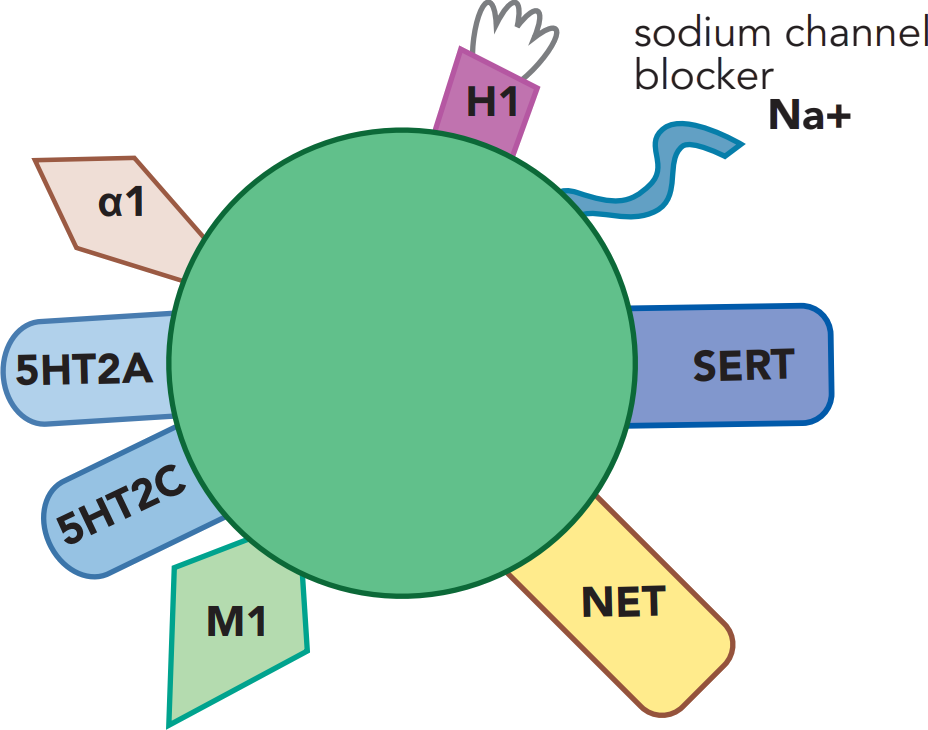 antihistamine
Alpha1 adrenergic antagonist
Orthostatic hypotension
(like prazosin)
sensitive substrate
(CYP2D6, CYP2C19)
antidepressant effects, sexual dysfunction
SRI
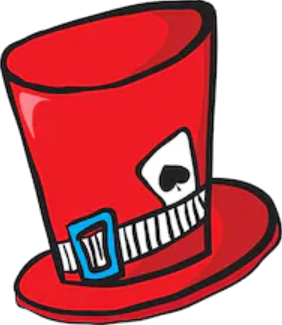 clomipramine
imipramine
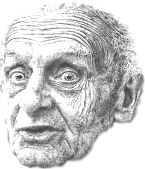 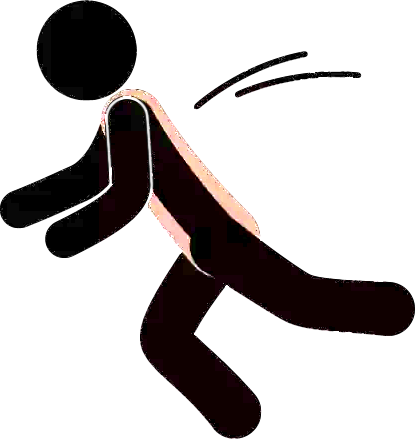 dry mouth, blurred vision, urinary retention, constipation, cognitive impairment, delirium
stimulant effects, improvement of ADHD, amelioration of sexual side effects, BP elevation
NE reuptake inhibitor
anticholinergic
(antimuscarinic)
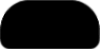 Some tricyclics have equal or greater potency for SERT inhibition (e.g., clomipramine); others are more selective for NET inhibition (e.g., desipramine, maprotiline, 335 STAHL’S ESSENTIAL PSYCHOPHARMACOLOGY 5HT2C 5HT2A Na+ sodium channel blocker A B C TCA SERT H1 NET α1 M1 H1 Na+ sodium channel blocker SERT H1 NET α1 M1 H1 Na+ sodium channel blocker H1 NET α1 M1 H1 Figure 7-67 Icons of tricyclic antidepressants (TCAs). All tricyclic antidepressants block reuptake of norepinephrine and are antagonists at histamine 1 (H1), α1-adrenergic, and muscarinic cholinergic receptors; they also block voltagesensitive sodium channels (A, B, and C). Some TCAs are also potent inhibitors of the serotonin reuptake pump (A, C), and some may additionally be antagonists at serotonin 2A and 2C receptors (C). nortriptyline, protriptyline) (Figure 7-67B). Most, however, block both serotonin and norepinephrine reuptake to some extent (Figure 7-67A). In addition, some TCAs have antagonist actions at 5HT2A and 5HT2C receptors, which could contribute to the therapeutic profile of those tricyclics that have such pharmacological actions (Figure 7-67C). The major limitation to the TCAs has never been their efficacy: these are quite effective agents. The problem with drugs in this class is the fact that all of them share at least four other unwanted pharmacological actions, namely, blockade of muscarinic cholinergic receptors, H1 histamine receptors, α1-adrenergic receptors, and voltagesensitive sodium channels (Figure 7-67). As already discussed, blockade of H1 receptors causes sedation and may cause weight gain (see Chapter 5 and Figure 5-13A). Blockade of muscarinic cholinergic receptors, also known as anticholinergic actions, causes dry mouth, blurred vision, urinary retention, and constipation (Figure 5-8). Blockade of α1-adrenergic receptors may be therapeutic but also causes orthostatic hypotension and dizziness (Figure 5-13B). Tricyclic antidepressants also weakly block voltage-sensitive sodium channels in the heart and brain at therapeutic doses; in overdose, this action is thought to be the cause of coma and seizures due to central nervous system actions, and cardiac arrhythmias and cardiac arrest and death due to peripheral cardiac actions (Figure 7-68). The lethal dose of a TCA is only about a 30-day supply of drug. For this reason, it has been said that each time you are giving the patient a 1-month’s prescription for a TCA, you are handing them a loaded gun. Obviously, this is often not a good idea in the treatment of a disorder associated with so much suicide; thus, TCAs have largely fallen out of favor except for patients who fail to respond to the various first-line drugs for depression discussed up to this point in this chapter. Monoamine Oxidase Inhibitors (MAOIs) The first clinically effective drugs for depression ever discovered were inhibitors of the enzyme monoamine oxidase (MAO). They were found by accident when an anti-tuberculosis drug was observed to help depression that coexisted in some of the patients who had tuberculosis. This anti-tuberculosis drug, iproniazid, was eventually found to work in depression by inhibiting the enzyme MAO. However, inhibition of MAO was unrelated to its anti-tubercular actions. Although best known as powerful drugs to treat depression, the monoamine oxidase inhibitors (MAOIs) are also highly effective therapeutic agents for certain anxiety disorders such as panic disorder and social anxiety disorder. MAOIs
Amitriptyline (Elavil) - TCA
weight gain, sedation
Overdose toxicity: arrhythmia, seizure, coma
voltage-sensitive
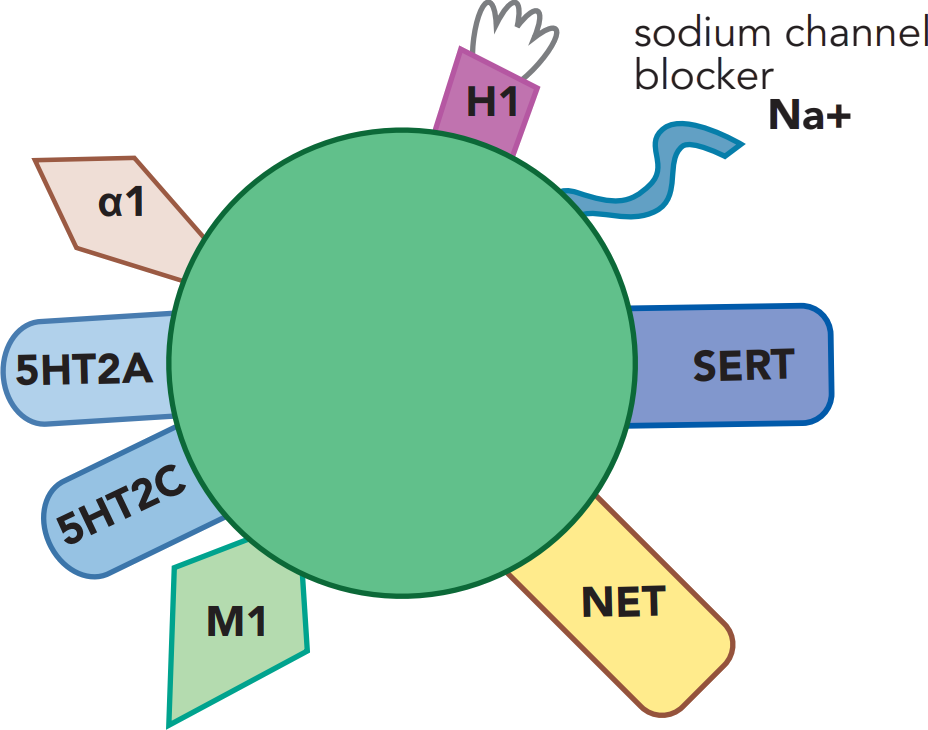 antihistamine
Alpha1 adrenergic antagonist
Orthostatic hypotension
(like prazosin)
sensitive substrate
(CYP2D6, CYP2C19)
antagonist
most
antidepressant effects, sexual dysfunction
SRI
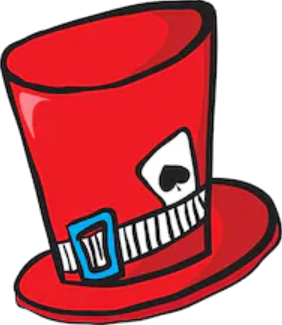 clomipramine
imipramine
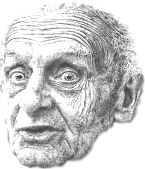 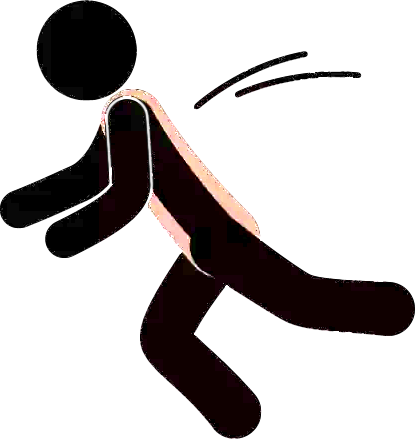 dry mouth, blurred vision, urinary retention, constipation, cognitive impairment, delirium
stimulant effects, improvement of ADHD, amelioration of sexual side effects, BP elevation
NE reuptake inhibitor
anticholinergic
(antimuscarinic)
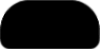 Some tricyclics have equal or greater potency for SERT inhibition (e.g., clomipramine); others are more selective for NET inhibition (e.g., desipramine, maprotiline, 335 STAHL’S ESSENTIAL PSYCHOPHARMACOLOGY 5HT2C 5HT2A Na+ sodium channel blocker A B C TCA SERT H1 NET α1 M1 H1 Na+ sodium channel blocker SERT H1 NET α1 M1 H1 Na+ sodium channel blocker H1 NET α1 M1 H1 Figure 7-67 Icons of tricyclic antidepressants (TCAs). All tricyclic antidepressants block reuptake of norepinephrine and are antagonists at histamine 1 (H1), α1-adrenergic, and muscarinic cholinergic receptors; they also block voltagesensitive sodium channels (A, B, and C). Some TCAs are also potent inhibitors of the serotonin reuptake pump (A, C), and some may additionally be antagonists at serotonin 2A and 2C receptors (C). nortriptyline, protriptyline) (Figure 7-67B). Most, however, block both serotonin and norepinephrine reuptake to some extent (Figure 7-67A). In addition, some TCAs have antagonist actions at 5HT2A and 5HT2C receptors, which could contribute to the therapeutic profile of those tricyclics that have such pharmacological actions (Figure 7-67C). The major limitation to the TCAs has never been their efficacy: these are quite effective agents. The problem with drugs in this class is the fact that all of them share at least four other unwanted pharmacological actions, namely, blockade of muscarinic cholinergic receptors, H1 histamine receptors, α1-adrenergic receptors, and voltagesensitive sodium channels (Figure 7-67). As already discussed, blockade of H1 receptors causes sedation and may cause weight gain (see Chapter 5 and Figure 5-13A). Blockade of muscarinic cholinergic receptors, also known as anticholinergic actions, causes dry mouth, blurred vision, urinary retention, and constipation (Figure 5-8). Blockade of α1-adrenergic receptors may be therapeutic but also causes orthostatic hypotension and dizziness (Figure 5-13B). Tricyclic antidepressants also weakly block voltage-sensitive sodium channels in the heart and brain at therapeutic doses; in overdose, this action is thought to be the cause of coma and seizures due to central nervous system actions, and cardiac arrhythmias and cardiac arrest and death due to peripheral cardiac actions (Figure 7-68). The lethal dose of a TCA is only about a 30-day supply of drug. For this reason, it has been said that each time you are giving the patient a 1-month’s prescription for a TCA, you are handing them a loaded gun. Obviously, this is often not a good idea in the treatment of a disorder associated with so much suicide; thus, TCAs have largely fallen out of favor except for patients who fail to respond to the various first-line drugs for depression discussed up to this point in this chapter. Monoamine Oxidase Inhibitors (MAOIs) The first clinically effective drugs for depression ever discovered were inhibitors of the enzyme monoamine oxidase (MAO). They were found by accident when an anti-tuberculosis drug was observed to help depression that coexisted in some of the patients who had tuberculosis. This anti-tuberculosis drug, iproniazid, was eventually found to work in depression by inhibiting the enzyme MAO. However, inhibition of MAO was unrelated to its anti-tubercular actions. Although best known as powerful drugs to treat depression, the monoamine oxidase inhibitors (MAOIs) are also highly effective therapeutic agents for certain anxiety disorders such as panic disorder and social anxiety disorder. MAOIs
Amitriptyline (Elavil) - TCA
weight gain, sedation
Overdose toxicity: arrhythmia, seizure, coma
voltage-sensitive
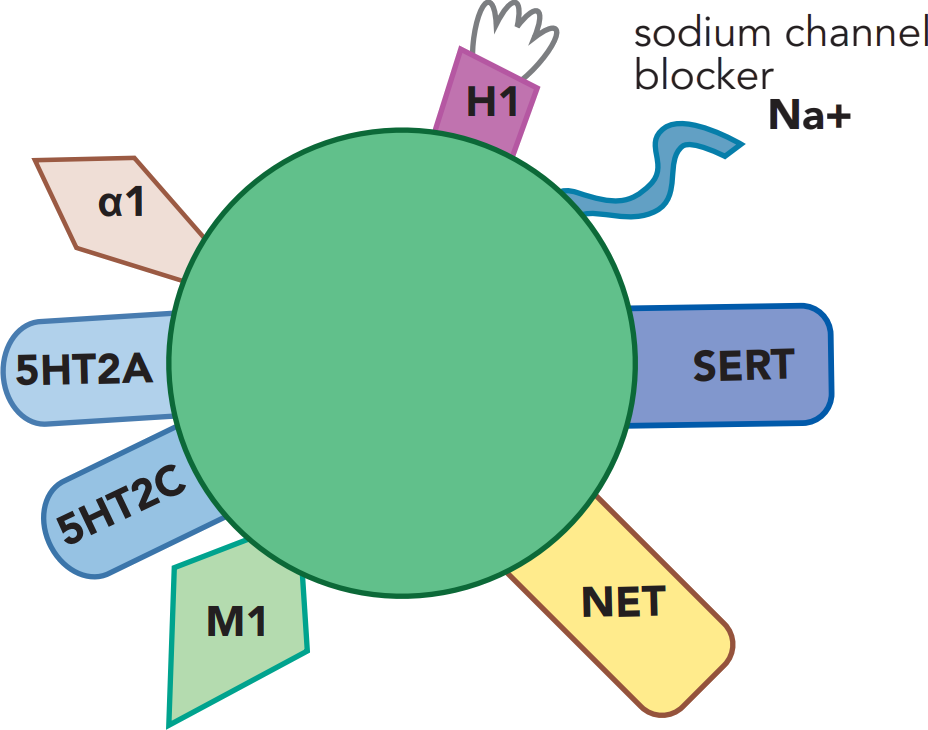 antihistamine
Alpha1 adrenergic antagonist
Orthostatic hypotension
(like prazosin)
sensitive substrate
(CYP2D6, CYP2C19)
Antidepressant effects (like 2nd-gen antipsychotics)
antagonist
most
antidepressant effects, sexual dysfunction
SRI
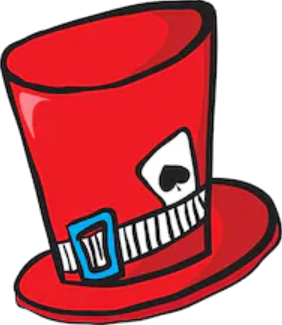 clomipramine
imipramine
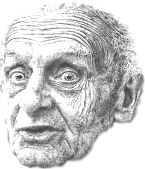 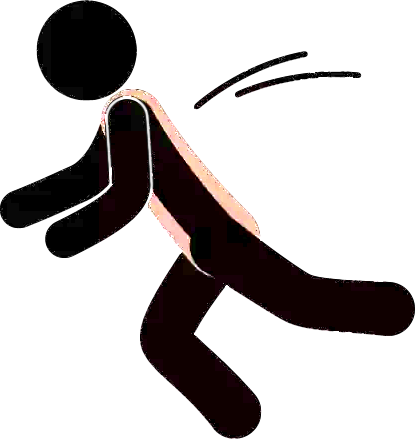 dry mouth, blurred vision, urinary retention, constipation, cognitive impairment, delirium
stimulant effects, improvement of ADHD, amelioration of sexual side effects, BP elevation
NE reuptake inhibitor
anticholinergic
(antimuscarinic)
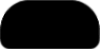 Some tricyclics have equal or greater potency for SERT inhibition (e.g., clomipramine); others are more selective for NET inhibition (e.g., desipramine, maprotiline, 335 STAHL’S ESSENTIAL PSYCHOPHARMACOLOGY 5HT2C 5HT2A Na+ sodium channel blocker A B C TCA SERT H1 NET α1 M1 H1 Na+ sodium channel blocker SERT H1 NET α1 M1 H1 Na+ sodium channel blocker H1 NET α1 M1 H1 Figure 7-67 Icons of tricyclic antidepressants (TCAs). All tricyclic antidepressants block reuptake of norepinephrine and are antagonists at histamine 1 (H1), α1-adrenergic, and muscarinic cholinergic receptors; they also block voltagesensitive sodium channels (A, B, and C). Some TCAs are also potent inhibitors of the serotonin reuptake pump (A, C), and some may additionally be antagonists at serotonin 2A and 2C receptors (C). nortriptyline, protriptyline) (Figure 7-67B). Most, however, block both serotonin and norepinephrine reuptake to some extent (Figure 7-67A). In addition, some TCAs have antagonist actions at 5HT2A and 5HT2C receptors, which could contribute to the therapeutic profile of those tricyclics that have such pharmacological actions (Figure 7-67C). The major limitation to the TCAs has never been their efficacy: these are quite effective agents. The problem with drugs in this class is the fact that all of them share at least four other unwanted pharmacological actions, namely, blockade of muscarinic cholinergic receptors, H1 histamine receptors, α1-adrenergic receptors, and voltagesensitive sodium channels (Figure 7-67). As already discussed, blockade of H1 receptors causes sedation and may cause weight gain (see Chapter 5 and Figure 5-13A). Blockade of muscarinic cholinergic receptors, also known as anticholinergic actions, causes dry mouth, blurred vision, urinary retention, and constipation (Figure 5-8). Blockade of α1-adrenergic receptors may be therapeutic but also causes orthostatic hypotension and dizziness (Figure 5-13B). Tricyclic antidepressants also weakly block voltage-sensitive sodium channels in the heart and brain at therapeutic doses; in overdose, this action is thought to be the cause of coma and seizures due to central nervous system actions, and cardiac arrhythmias and cardiac arrest and death due to peripheral cardiac actions (Figure 7-68). The lethal dose of a TCA is only about a 30-day supply of drug. For this reason, it has been said that each time you are giving the patient a 1-month’s prescription for a TCA, you are handing them a loaded gun. Obviously, this is often not a good idea in the treatment of a disorder associated with so much suicide; thus, TCAs have largely fallen out of favor except for patients who fail to respond to the various first-line drugs for depression discussed up to this point in this chapter. Monoamine Oxidase Inhibitors (MAOIs) The first clinically effective drugs for depression ever discovered were inhibitors of the enzyme monoamine oxidase (MAO). They were found by accident when an anti-tuberculosis drug was observed to help depression that coexisted in some of the patients who had tuberculosis. This anti-tuberculosis drug, iproniazid, was eventually found to work in depression by inhibiting the enzyme MAO. However, inhibition of MAO was unrelated to its anti-tubercular actions. Although best known as powerful drugs to treat depression, the monoamine oxidase inhibitors (MAOIs) are also highly effective therapeutic agents for certain anxiety disorders such as panic disorder and social anxiety disorder. MAOIs
Amitriptyline (Elavil) - TCA
weight gain, sedation
Overdose toxicity: arrhythmia, seizure, coma
voltage-sensitive
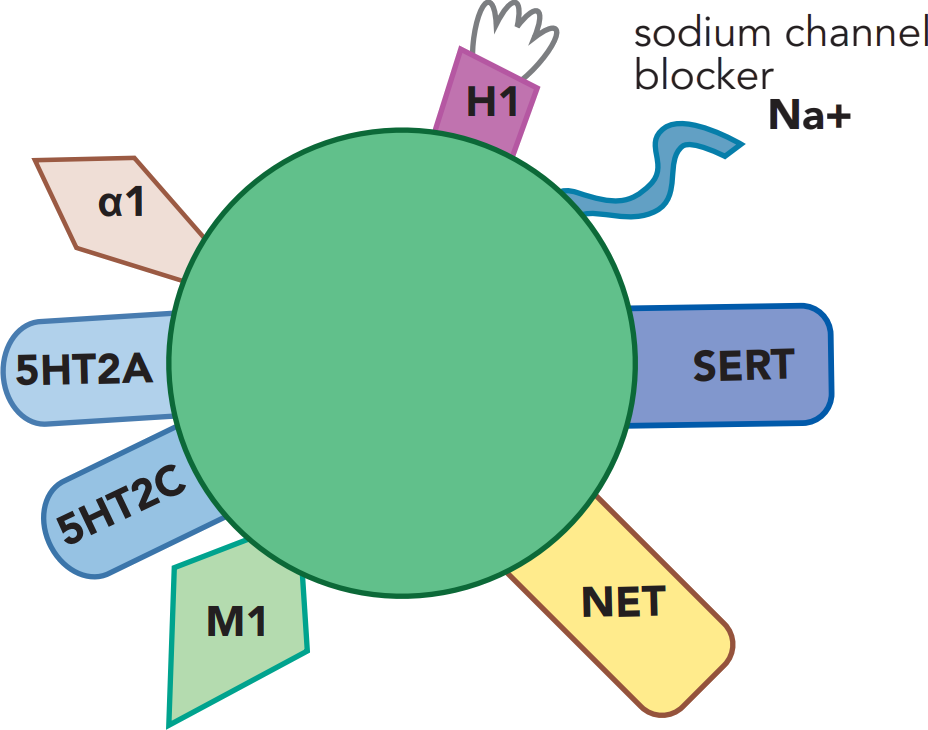 antihistamine
Alpha1 adrenergic antagonist
Orthostatic hypotension
(like prazosin)
sensitive substrate
(CYP2D6, CYP2C19)
Antidepressant effects (like 2nd-gen antipsychotics)
antagonist
most
antidepressant effects, sexual dysfunction
SRI
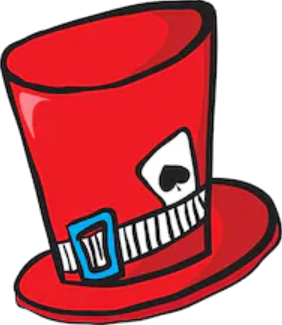 clomipramine
imipramine
inverse agonist
amitriptyline
nortriptyline
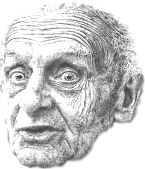 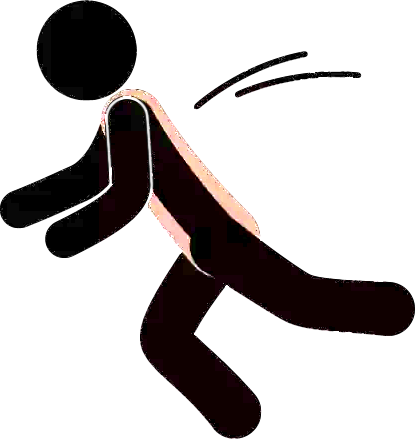 dry mouth, blurred vision, urinary retention, constipation, cognitive impairment, delirium
stimulant effects, improvement of ADHD, amelioration of sexual side effects, BP elevation
NE reuptake inhibitor
anticholinergic
(antimuscarinic)
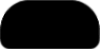 Some tricyclics have equal or greater potency for SERT inhibition (e.g., clomipramine); others are more selective for NET inhibition (e.g., desipramine, maprotiline, 335 STAHL’S ESSENTIAL PSYCHOPHARMACOLOGY 5HT2C 5HT2A Na+ sodium channel blocker A B C TCA SERT H1 NET α1 M1 H1 Na+ sodium channel blocker SERT H1 NET α1 M1 H1 Na+ sodium channel blocker H1 NET α1 M1 H1 Figure 7-67 Icons of tricyclic antidepressants (TCAs). All tricyclic antidepressants block reuptake of norepinephrine and are antagonists at histamine 1 (H1), α1-adrenergic, and muscarinic cholinergic receptors; they also block voltagesensitive sodium channels (A, B, and C). Some TCAs are also potent inhibitors of the serotonin reuptake pump (A, C), and some may additionally be antagonists at serotonin 2A and 2C receptors (C). nortriptyline, protriptyline) (Figure 7-67B). Most, however, block both serotonin and norepinephrine reuptake to some extent (Figure 7-67A). In addition, some TCAs have antagonist actions at 5HT2A and 5HT2C receptors, which could contribute to the therapeutic profile of those tricyclics that have such pharmacological actions (Figure 7-67C). The major limitation to the TCAs has never been their efficacy: these are quite effective agents. The problem with drugs in this class is the fact that all of them share at least four other unwanted pharmacological actions, namely, blockade of muscarinic cholinergic receptors, H1 histamine receptors, α1-adrenergic receptors, and voltagesensitive sodium channels (Figure 7-67). As already discussed, blockade of H1 receptors causes sedation and may cause weight gain (see Chapter 5 and Figure 5-13A). Blockade of muscarinic cholinergic receptors, also known as anticholinergic actions, causes dry mouth, blurred vision, urinary retention, and constipation (Figure 5-8). Blockade of α1-adrenergic receptors may be therapeutic but also causes orthostatic hypotension and dizziness (Figure 5-13B). Tricyclic antidepressants also weakly block voltage-sensitive sodium channels in the heart and brain at therapeutic doses; in overdose, this action is thought to be the cause of coma and seizures due to central nervous system actions, and cardiac arrhythmias and cardiac arrest and death due to peripheral cardiac actions (Figure 7-68). The lethal dose of a TCA is only about a 30-day supply of drug. For this reason, it has been said that each time you are giving the patient a 1-month’s prescription for a TCA, you are handing them a loaded gun. Obviously, this is often not a good idea in the treatment of a disorder associated with so much suicide; thus, TCAs have largely fallen out of favor except for patients who fail to respond to the various first-line drugs for depression discussed up to this point in this chapter. Monoamine Oxidase Inhibitors (MAOIs) The first clinically effective drugs for depression ever discovered were inhibitors of the enzyme monoamine oxidase (MAO). They were found by accident when an anti-tuberculosis drug was observed to help depression that coexisted in some of the patients who had tuberculosis. This anti-tuberculosis drug, iproniazid, was eventually found to work in depression by inhibiting the enzyme MAO. However, inhibition of MAO was unrelated to its anti-tubercular actions. Although best known as powerful drugs to treat depression, the monoamine oxidase inhibitors (MAOIs) are also highly effective therapeutic agents for certain anxiety disorders such as panic disorder and social anxiety disorder. MAOIs
Amitriptyline (Elavil) - TCA
weight gain, sedation
Overdose toxicity: arrhythmia, seizure, coma
voltage-sensitive
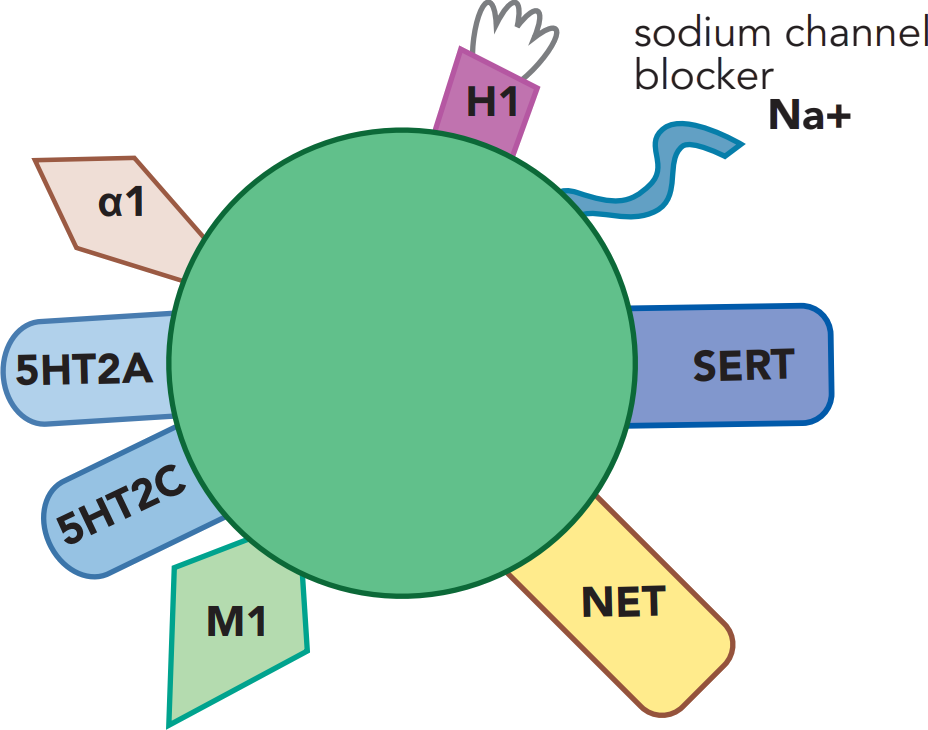 antihistamine
Alpha1 adrenergic antagonist
Orthostatic hypotension
(like prazosin)
sensitive substrate
(CYP2D6, CYP2C19)
Antidepressant effects (like 2nd-gen antipsychotics)
antagonist
most
antidepressant effects, sexual dysfunction
SRI
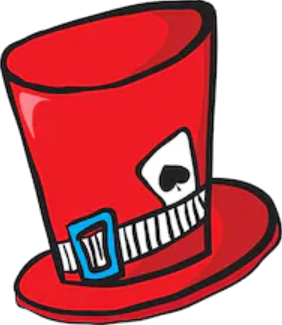 clomipramine
imipramine
inverse agonist
amitriptyline
nortriptyline
Possible antidepressant effects, disinhibition of NE and DA
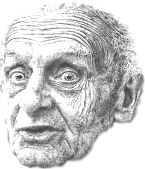 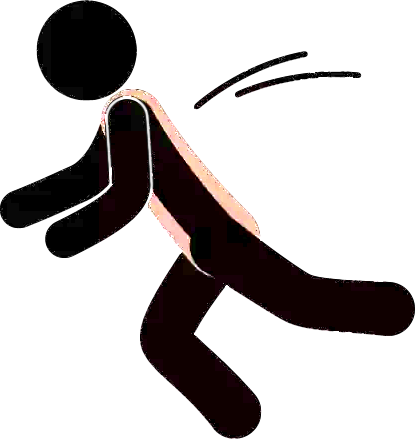 dry mouth, blurred vision, urinary retention, constipation, cognitive impairment, delirium
stimulant effects, improvement of ADHD, amelioration of sexual side effects, BP elevation
NE reuptake inhibitor
anticholinergic
(antimuscarinic)
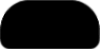 Some tricyclics have equal or greater potency for SERT inhibition (e.g., clomipramine); others are more selective for NET inhibition (e.g., desipramine, maprotiline, 335 STAHL’S ESSENTIAL PSYCHOPHARMACOLOGY 5HT2C 5HT2A Na+ sodium channel blocker A B C TCA SERT H1 NET α1 M1 H1 Na+ sodium channel blocker SERT H1 NET α1 M1 H1 Na+ sodium channel blocker H1 NET α1 M1 H1 Figure 7-67 Icons of tricyclic antidepressants (TCAs). All tricyclic antidepressants block reuptake of norepinephrine and are antagonists at histamine 1 (H1), α1-adrenergic, and muscarinic cholinergic receptors; they also block voltagesensitive sodium channels (A, B, and C). Some TCAs are also potent inhibitors of the serotonin reuptake pump (A, C), and some may additionally be antagonists at serotonin 2A and 2C receptors (C). nortriptyline, protriptyline) (Figure 7-67B). Most, however, block both serotonin and norepinephrine reuptake to some extent (Figure 7-67A). In addition, some TCAs have antagonist actions at 5HT2A and 5HT2C receptors, which could contribute to the therapeutic profile of those tricyclics that have such pharmacological actions (Figure 7-67C). The major limitation to the TCAs has never been their efficacy: these are quite effective agents. The problem with drugs in this class is the fact that all of them share at least four other unwanted pharmacological actions, namely, blockade of muscarinic cholinergic receptors, H1 histamine receptors, α1-adrenergic receptors, and voltagesensitive sodium channels (Figure 7-67). As already discussed, blockade of H1 receptors causes sedation and may cause weight gain (see Chapter 5 and Figure 5-13A). Blockade of muscarinic cholinergic receptors, also known as anticholinergic actions, causes dry mouth, blurred vision, urinary retention, and constipation (Figure 5-8). Blockade of α1-adrenergic receptors may be therapeutic but also causes orthostatic hypotension and dizziness (Figure 5-13B). Tricyclic antidepressants also weakly block voltage-sensitive sodium channels in the heart and brain at therapeutic doses; in overdose, this action is thought to be the cause of coma and seizures due to central nervous system actions, and cardiac arrhythmias and cardiac arrest and death due to peripheral cardiac actions (Figure 7-68). The lethal dose of a TCA is only about a 30-day supply of drug. For this reason, it has been said that each time you are giving the patient a 1-month’s prescription for a TCA, you are handing them a loaded gun. Obviously, this is often not a good idea in the treatment of a disorder associated with so much suicide; thus, TCAs have largely fallen out of favor except for patients who fail to respond to the various first-line drugs for depression discussed up to this point in this chapter. Monoamine Oxidase Inhibitors (MAOIs) The first clinically effective drugs for depression ever discovered were inhibitors of the enzyme monoamine oxidase (MAO). They were found by accident when an anti-tuberculosis drug was observed to help depression that coexisted in some of the patients who had tuberculosis. This anti-tuberculosis drug, iproniazid, was eventually found to work in depression by inhibiting the enzyme MAO. However, inhibition of MAO was unrelated to its anti-tubercular actions. Although best known as powerful drugs to treat depression, the monoamine oxidase inhibitors (MAOIs) are also highly effective therapeutic agents for certain anxiety disorders such as panic disorder and social anxiety disorder. MAOIs
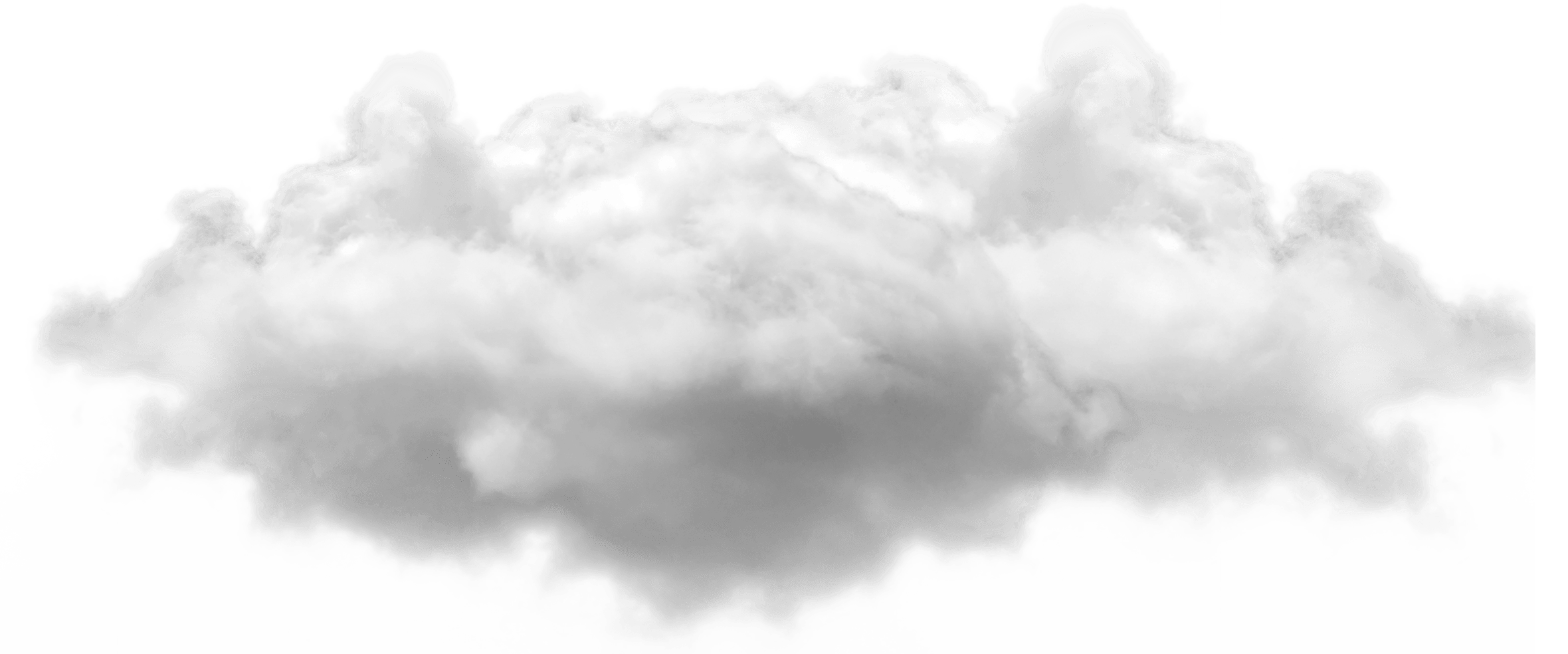 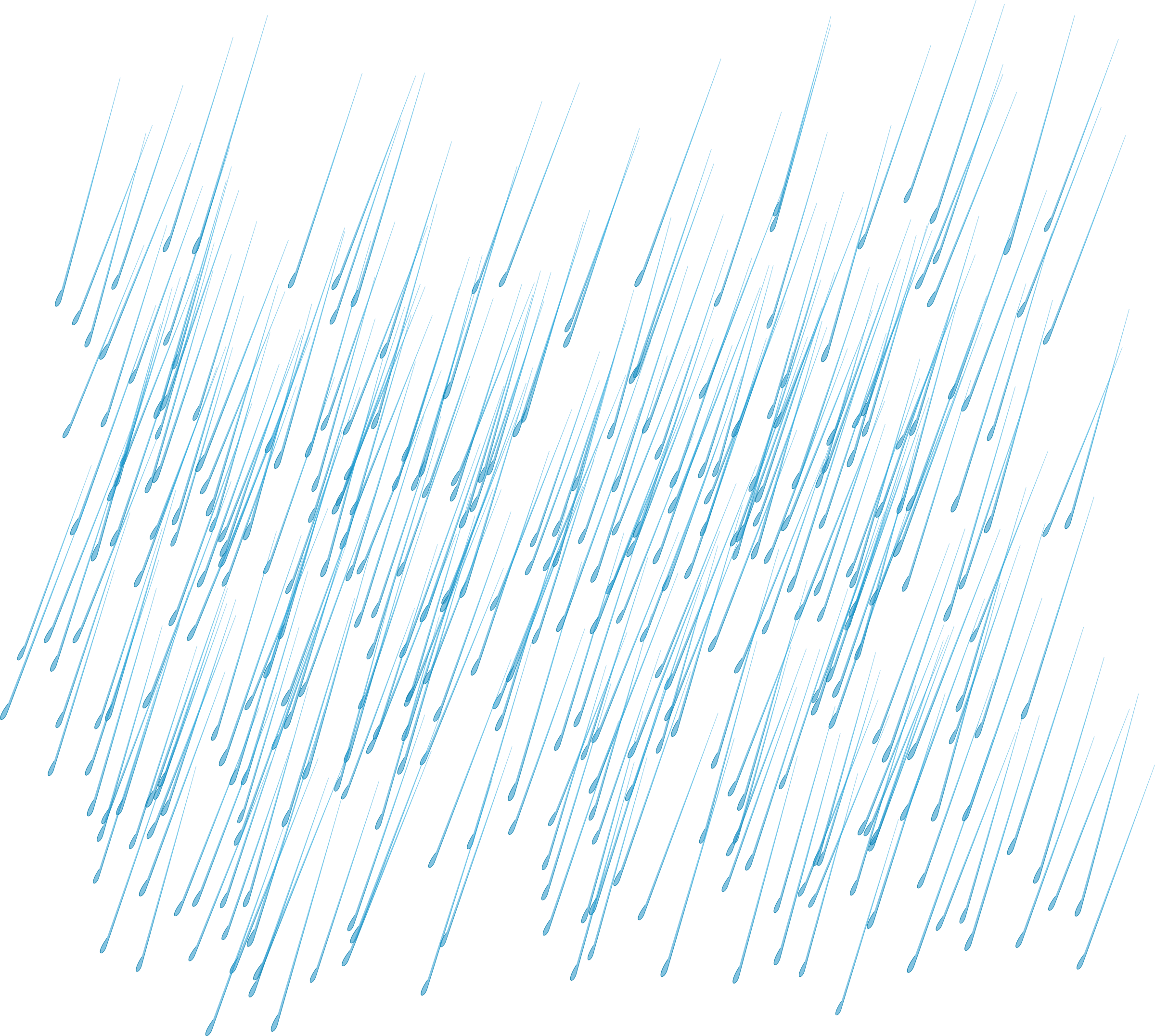 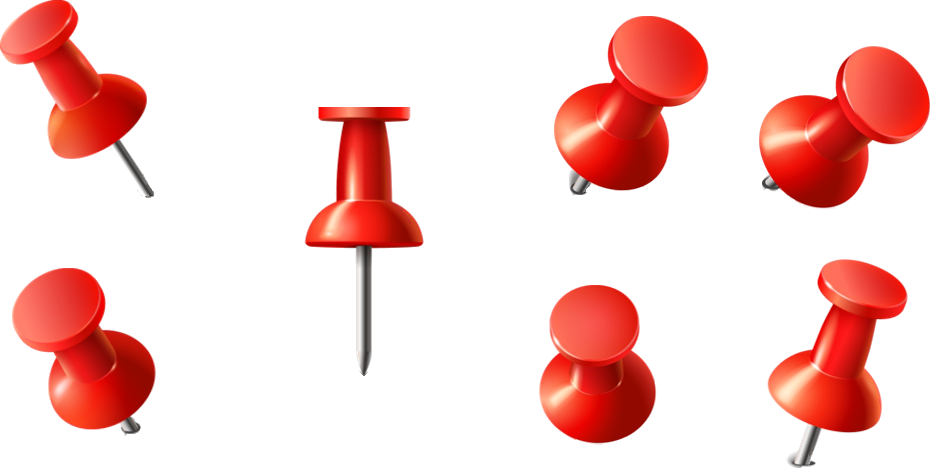 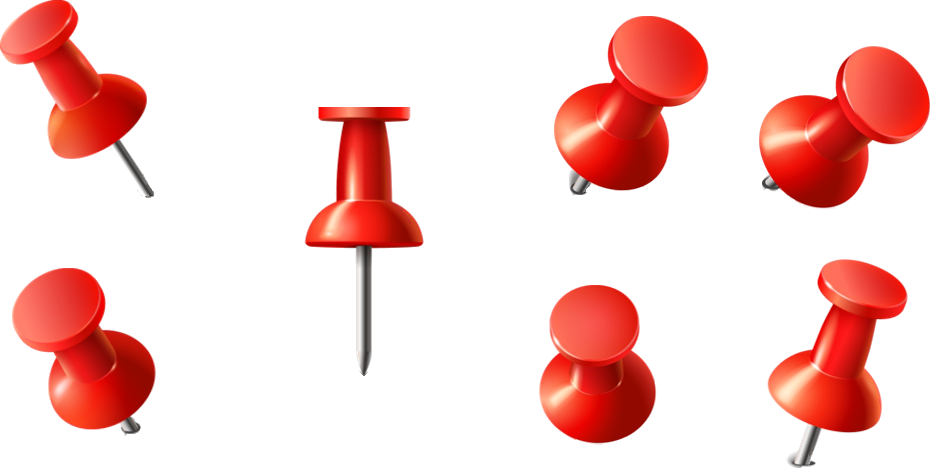 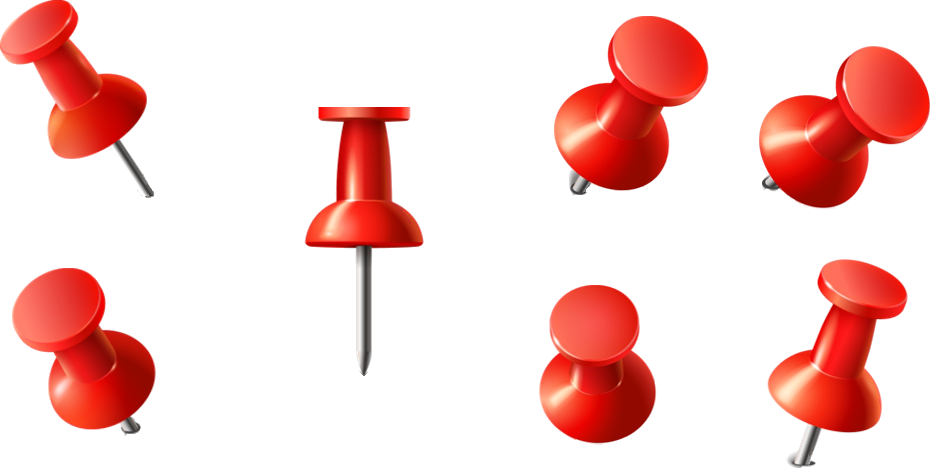 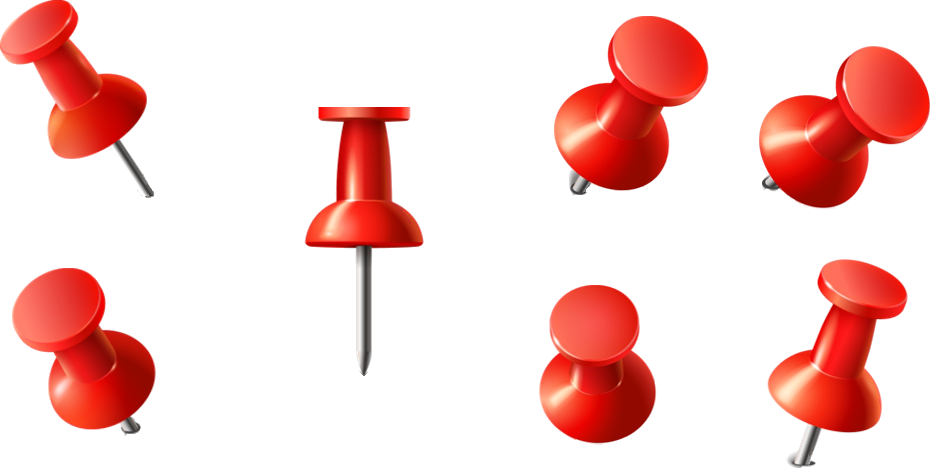 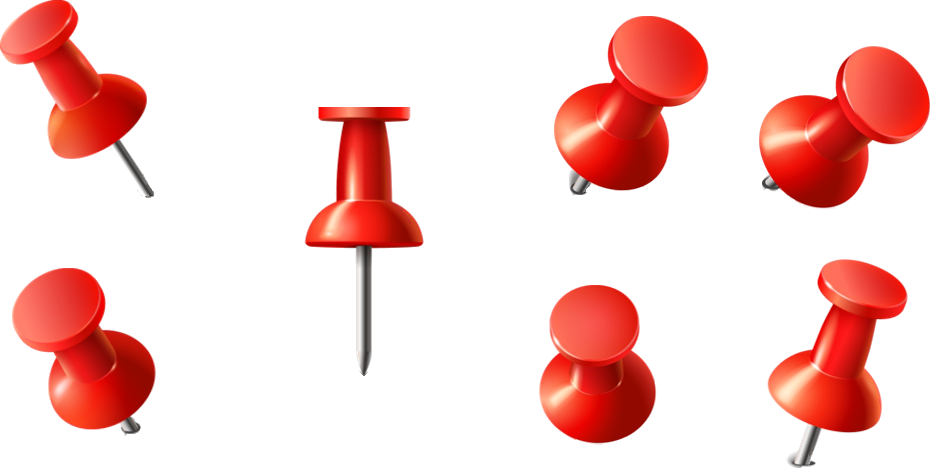 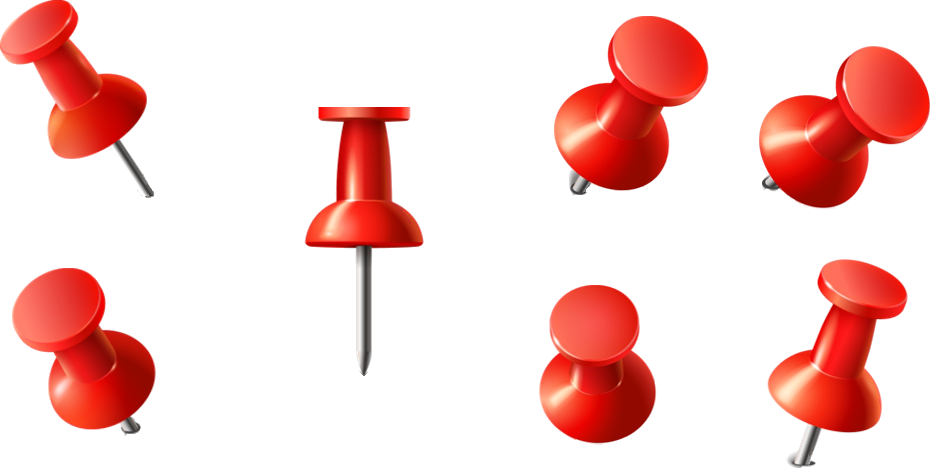 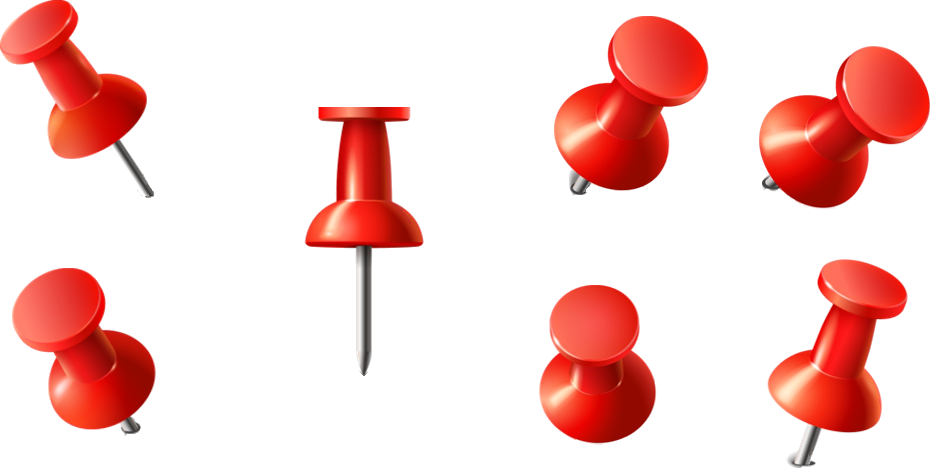 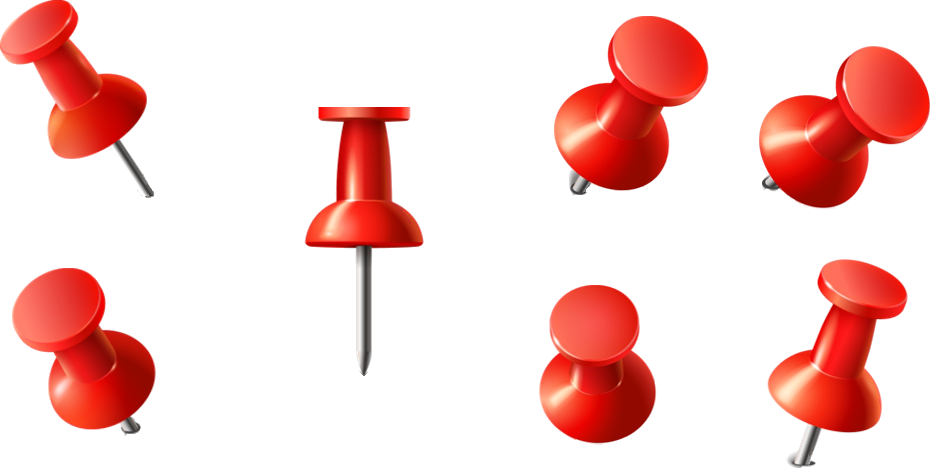 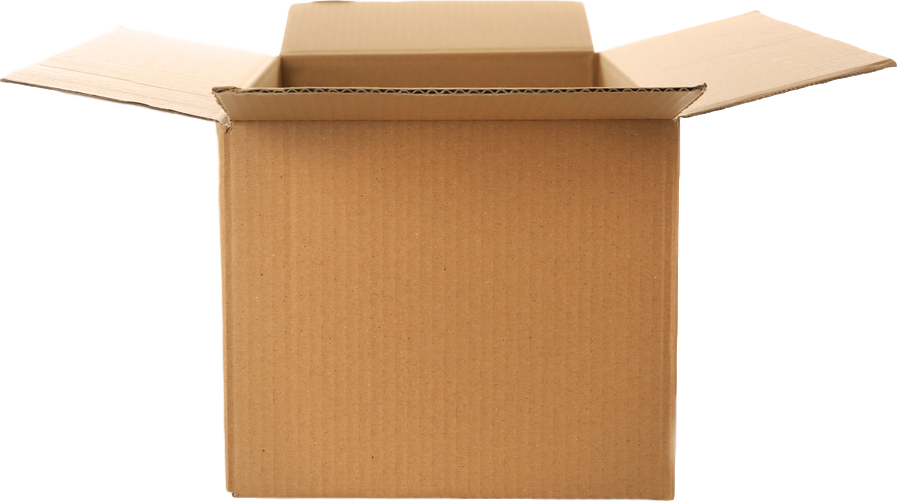 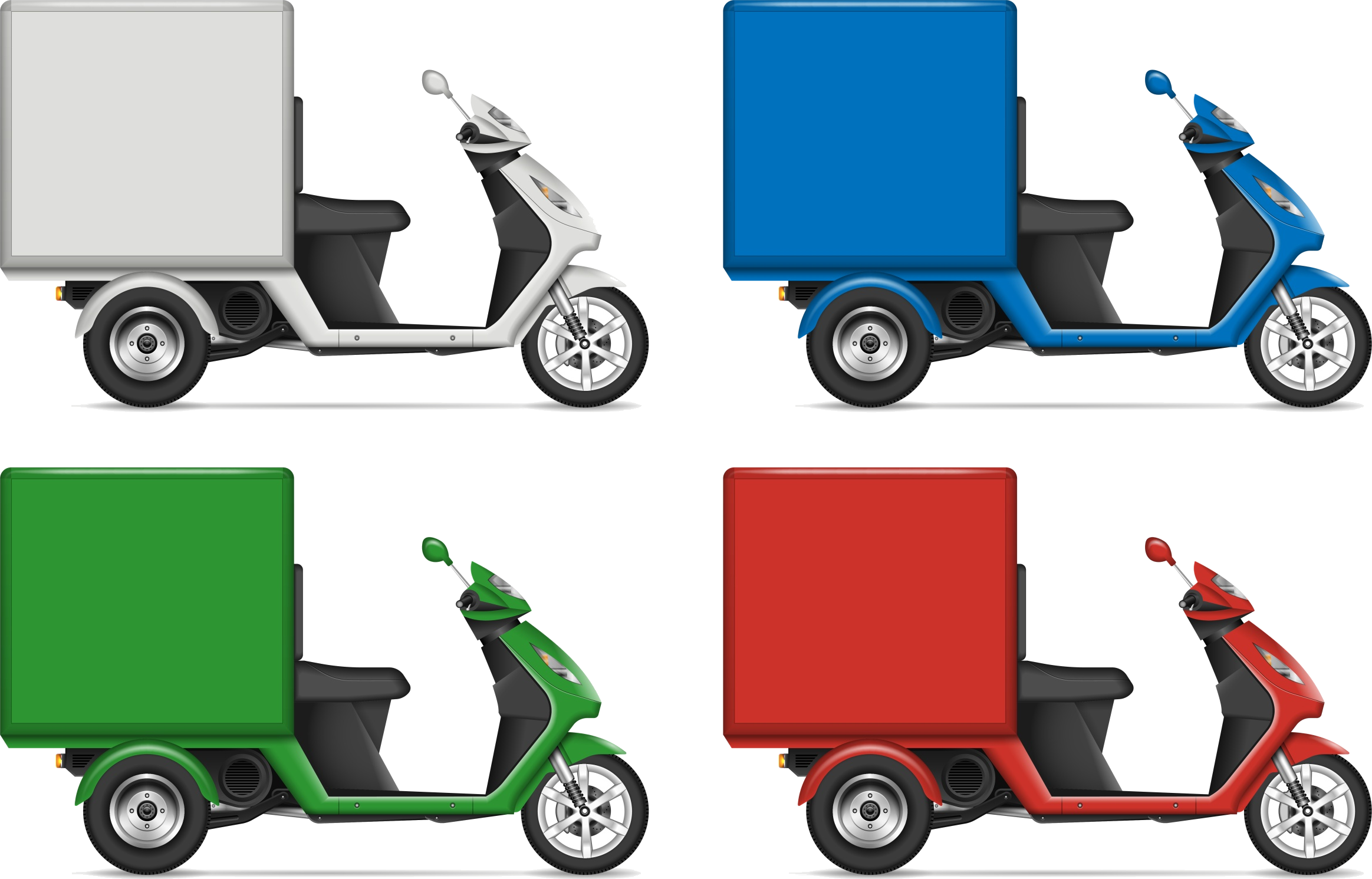 Doxepin (SINEQUAN)           
DOX e pin / SIN e qwan
“Box pin”
#239
1969
$10–$21 caps
$450–$550 tabs
❖ Tricyclic Antidepressant (TCA)
❖ NE & 5-HT reuptake inhibitor 
❖ 5-HT2 receptor antagonist
❖ Antihistamine (sedating)
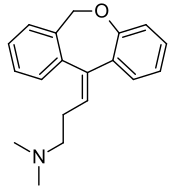 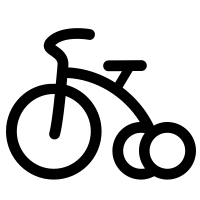 TCA
10
25
50
75
100
150
3
6
mg
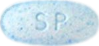 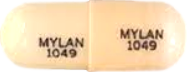 $$$$
$
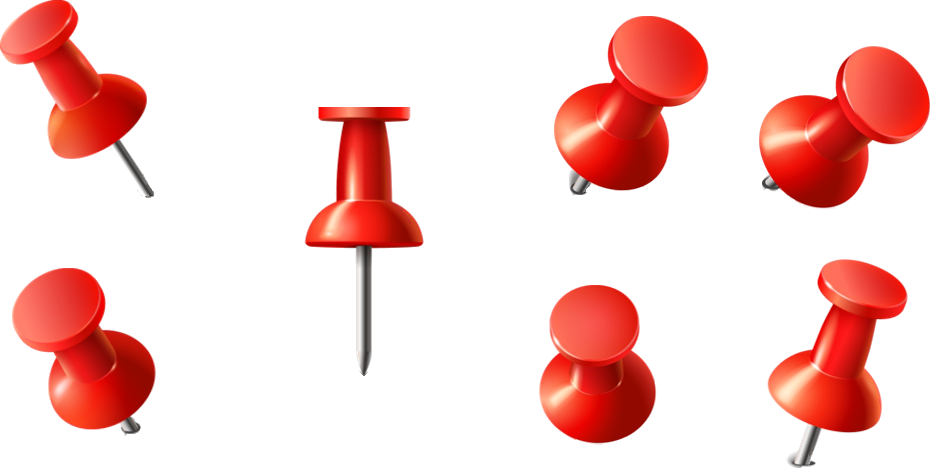 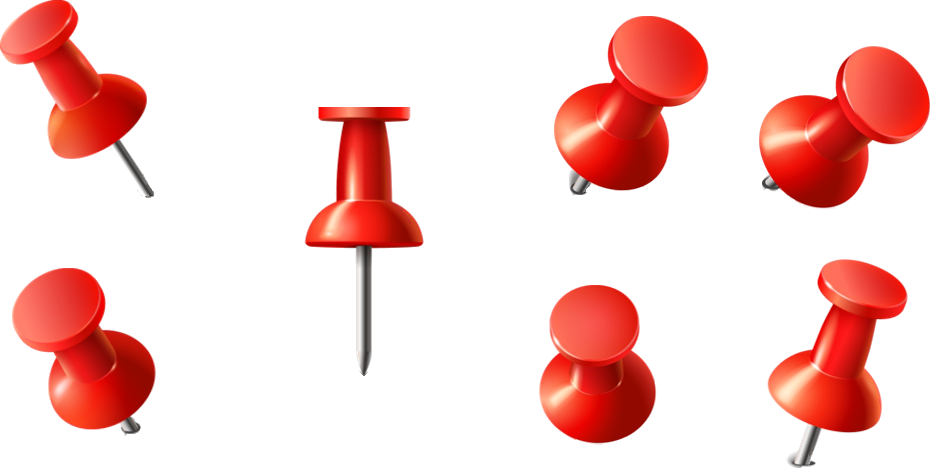 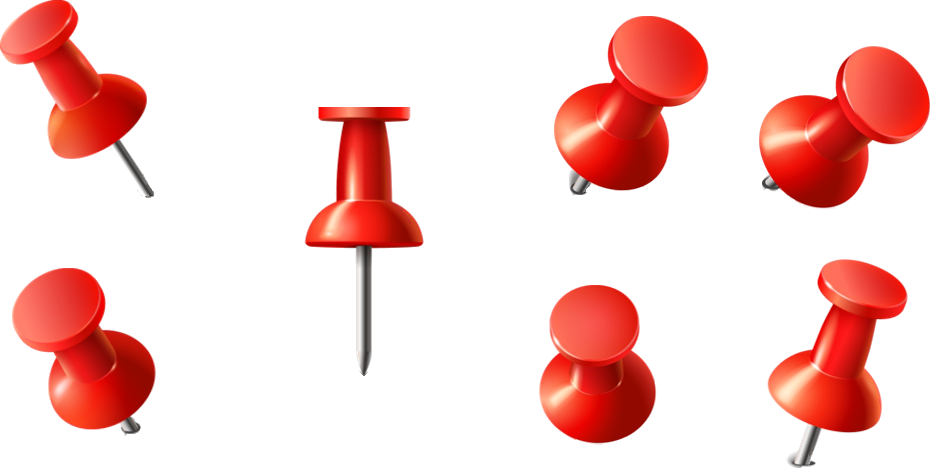 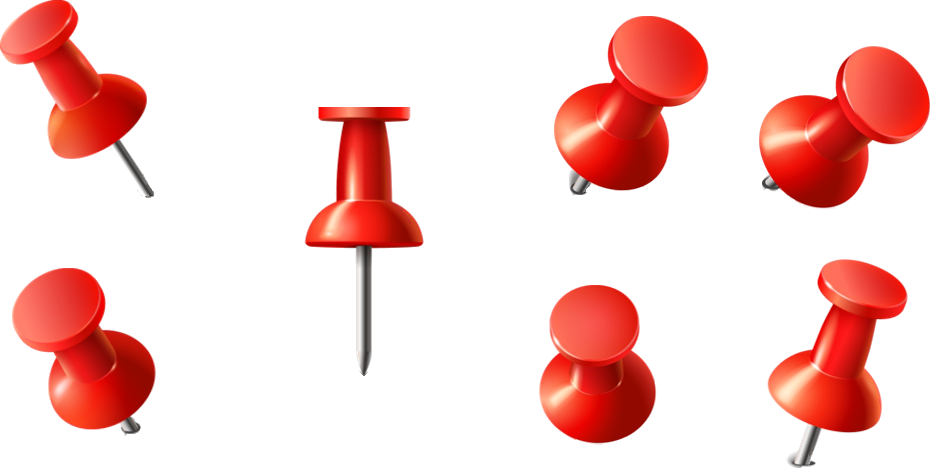 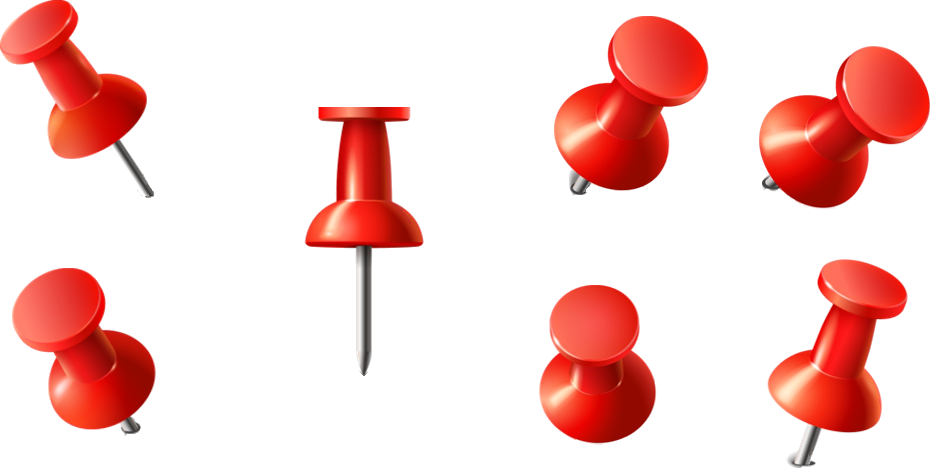 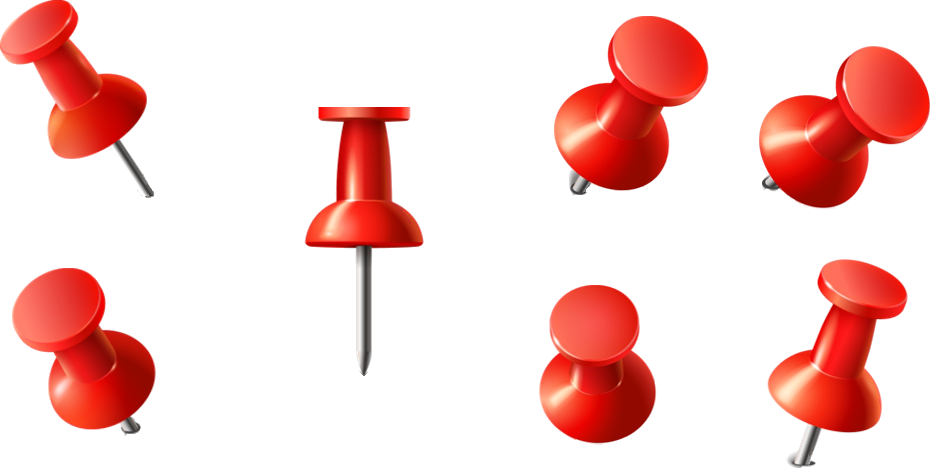 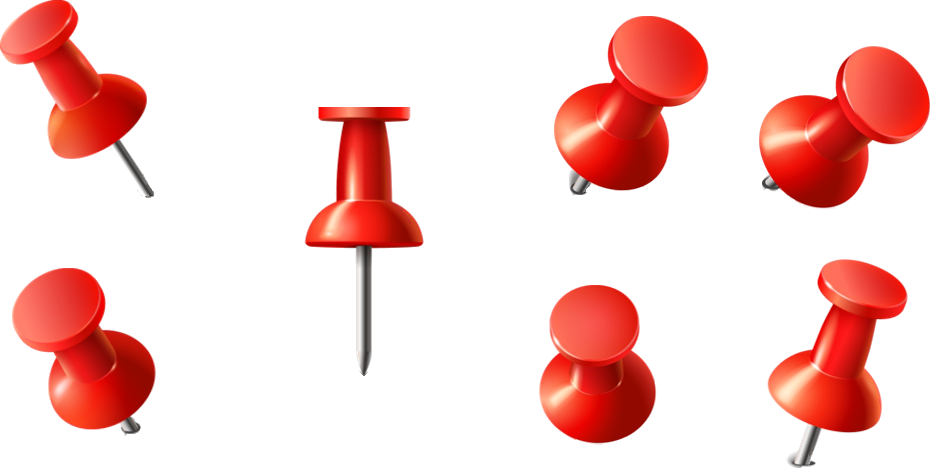 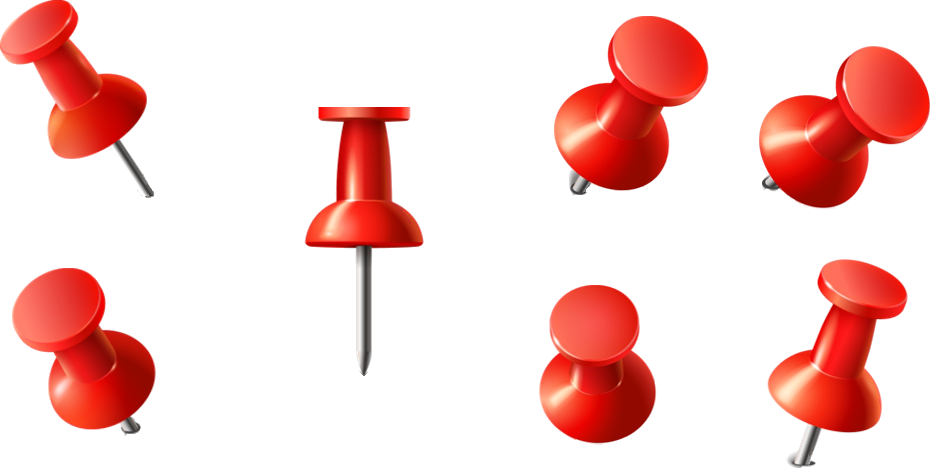 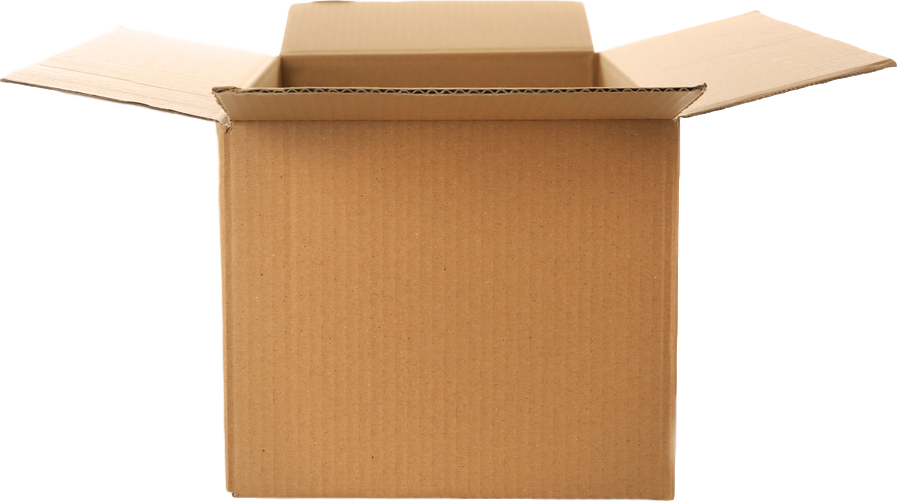 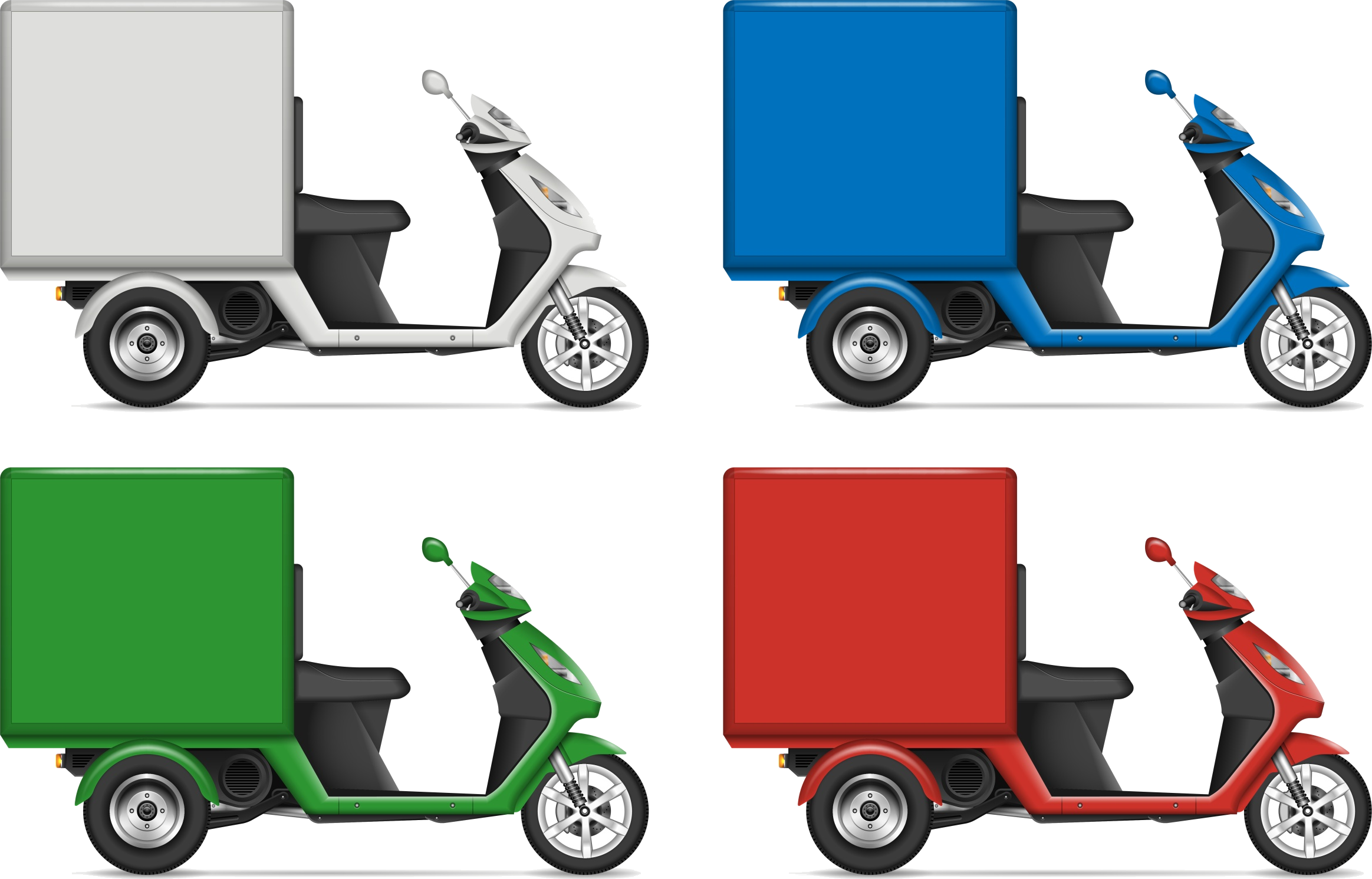 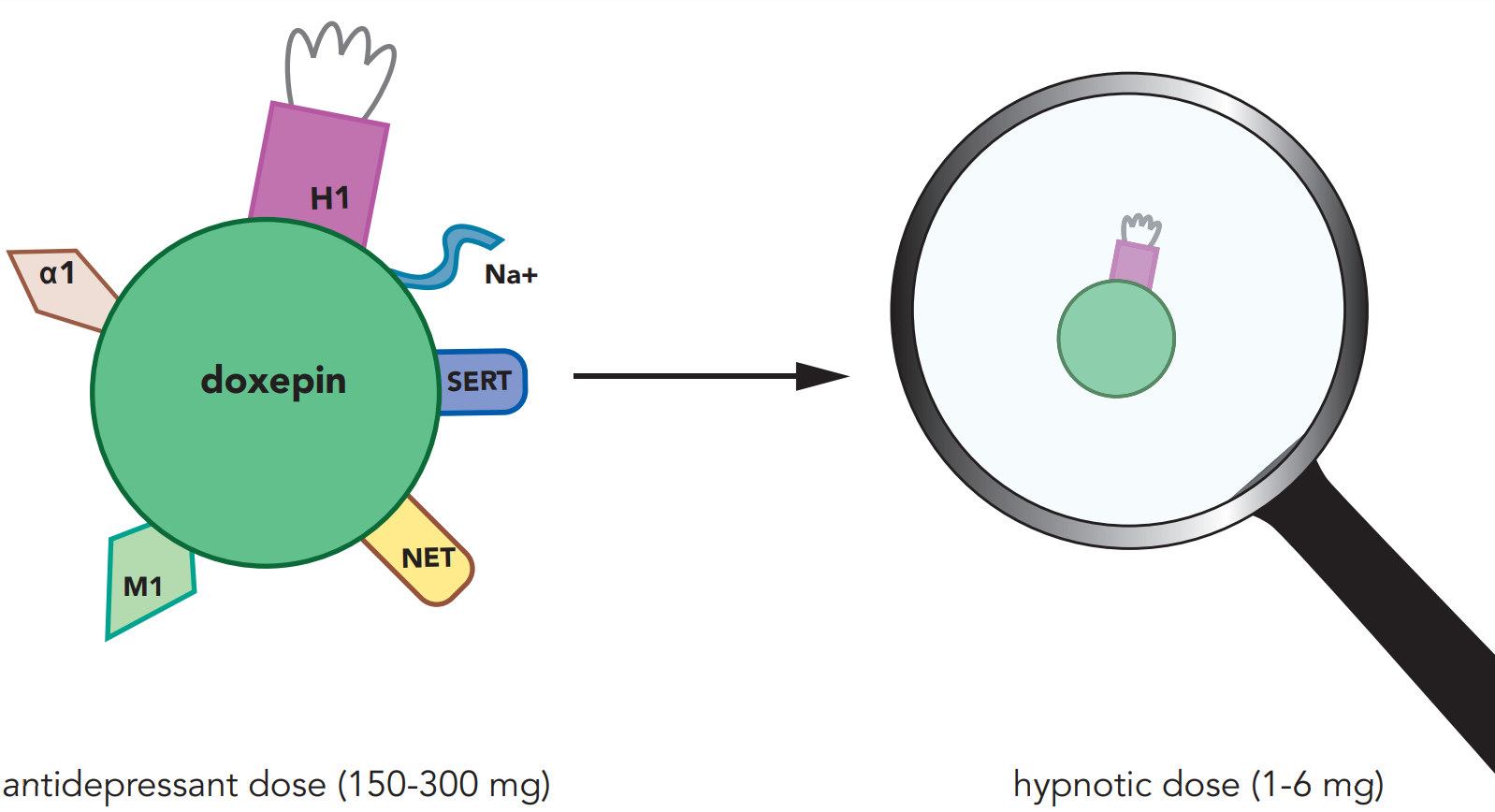 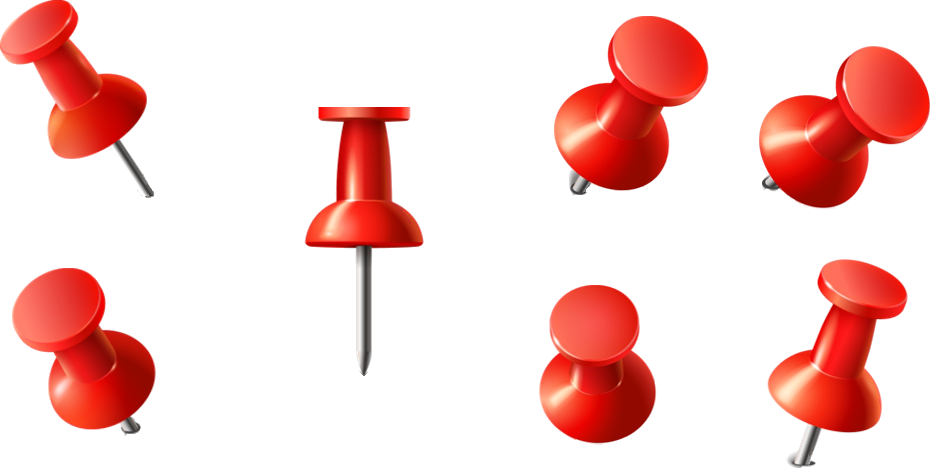 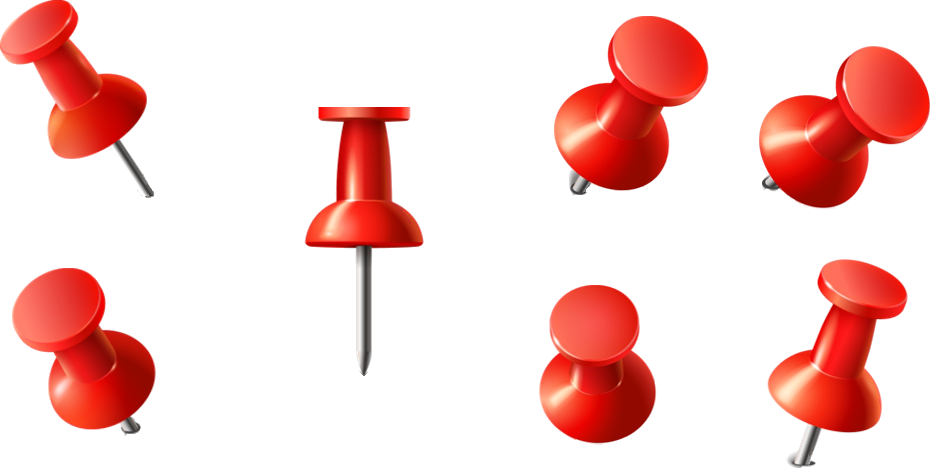 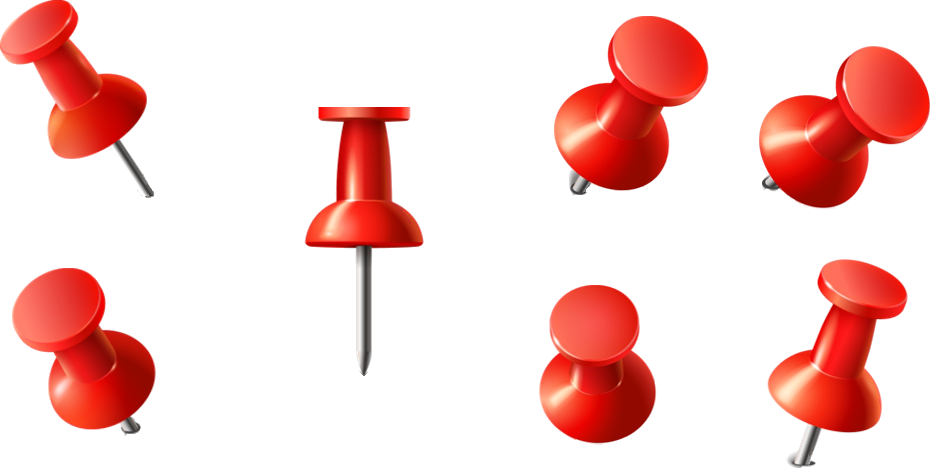 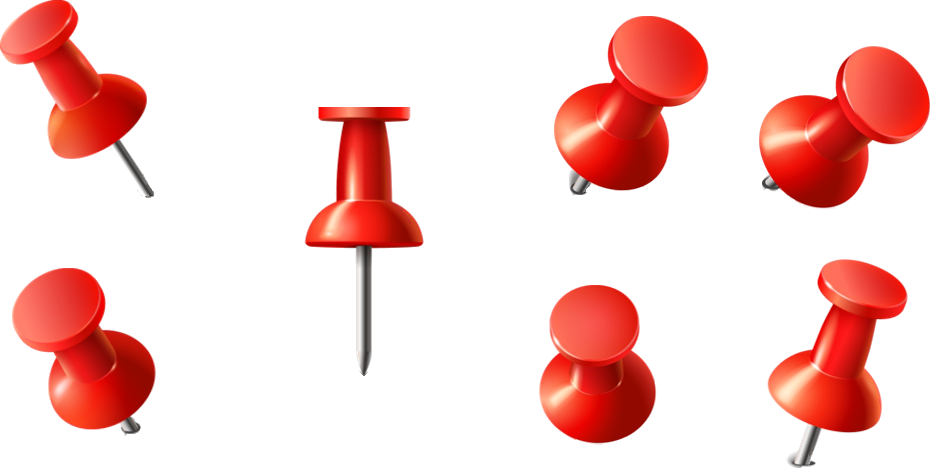 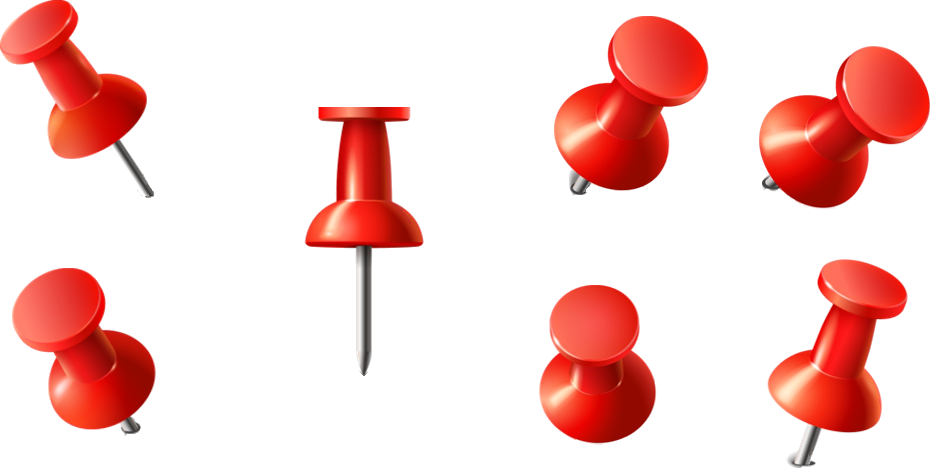 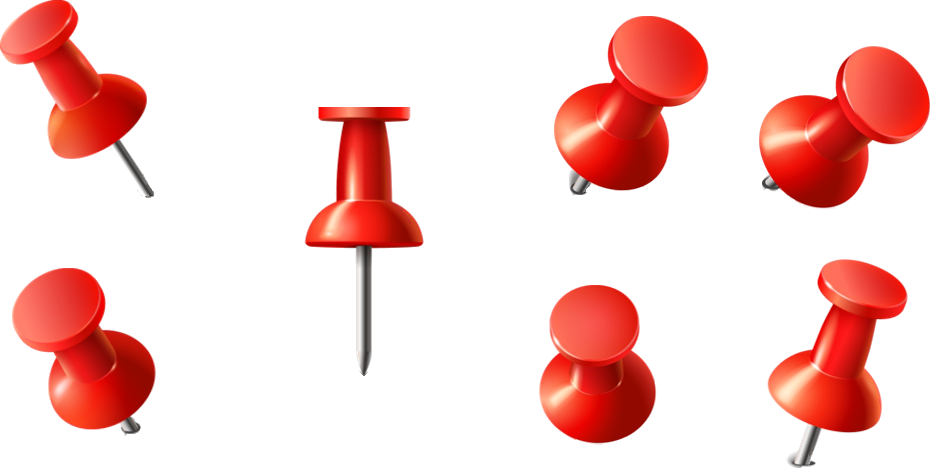 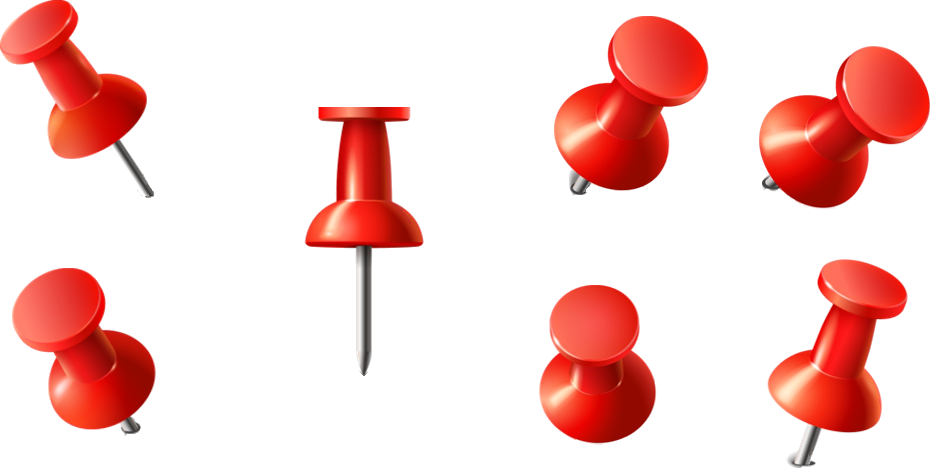 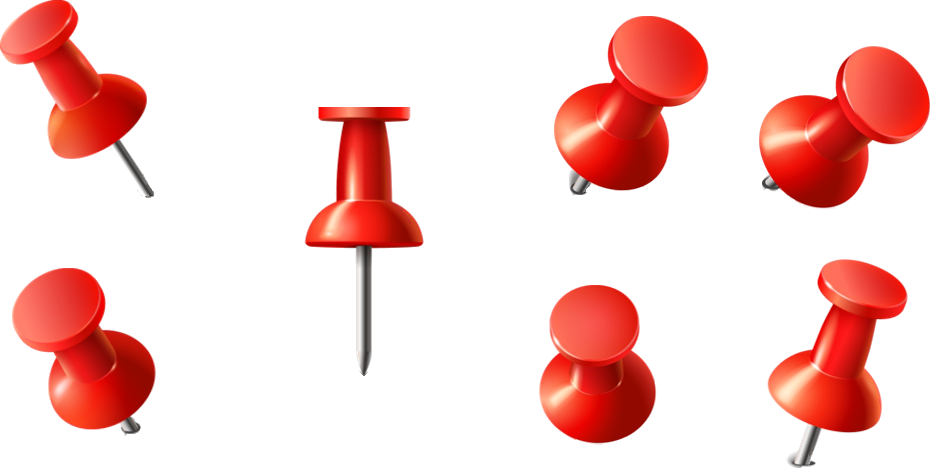 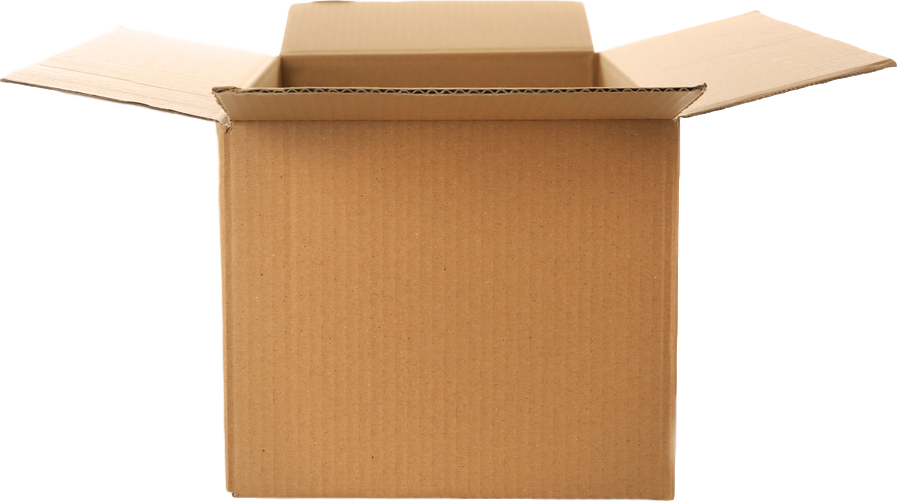 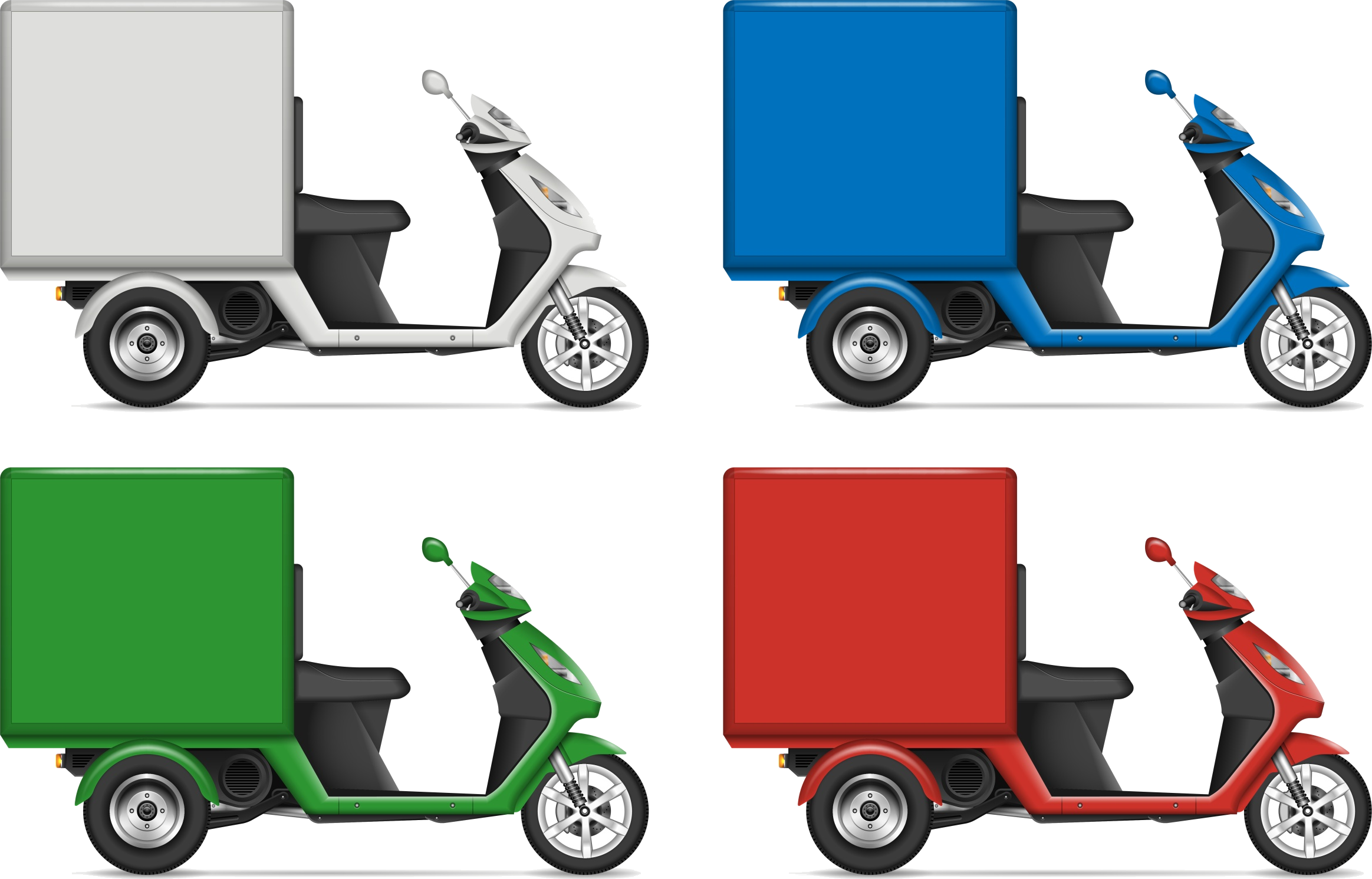 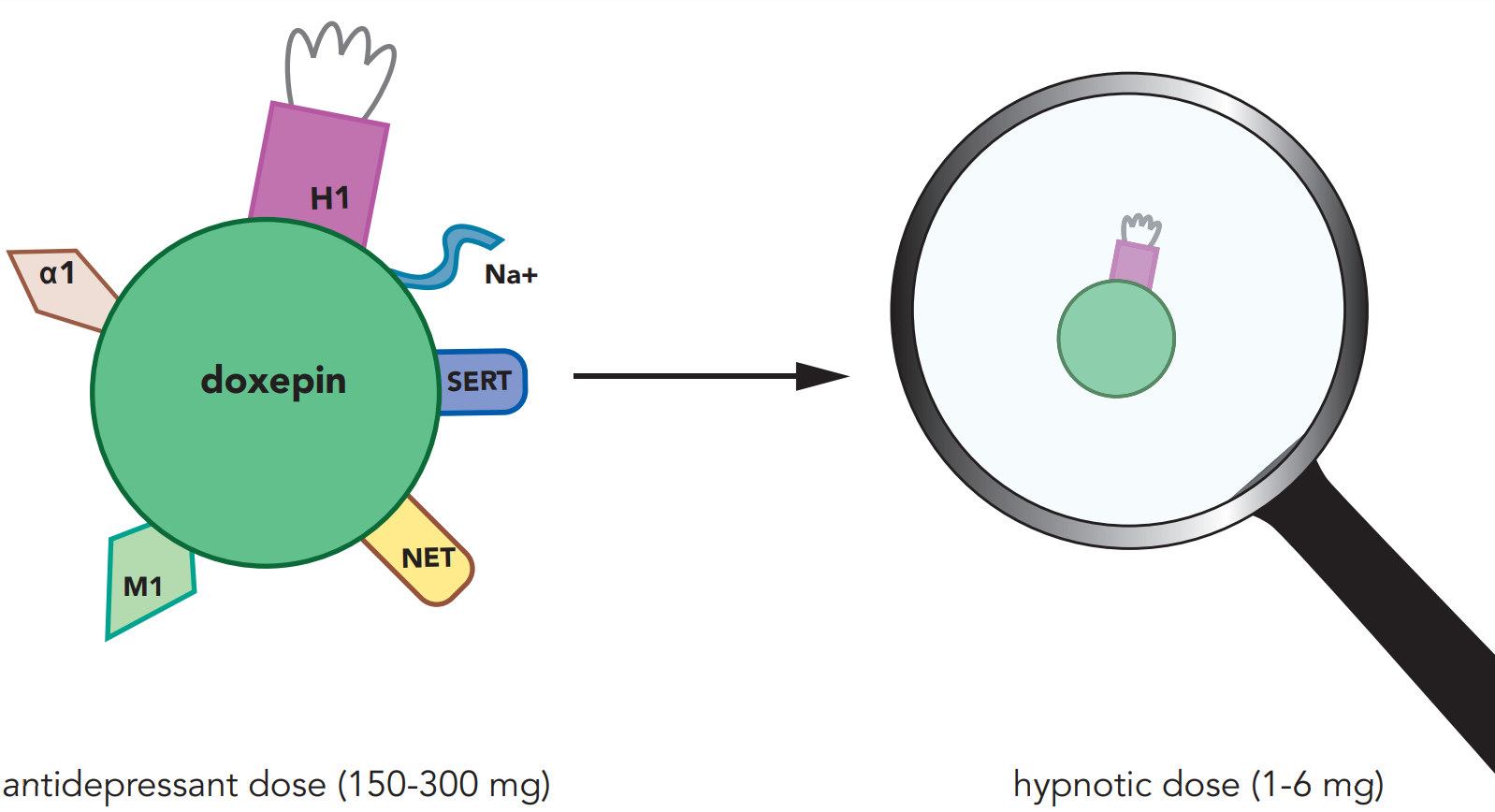 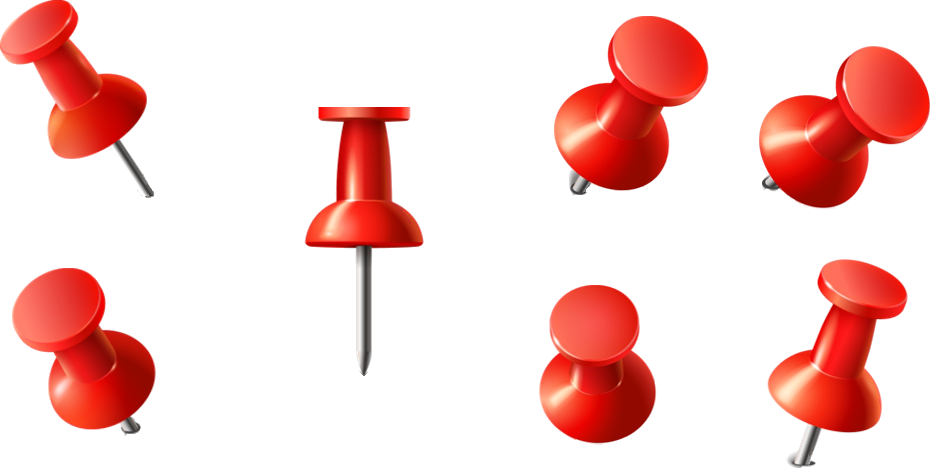 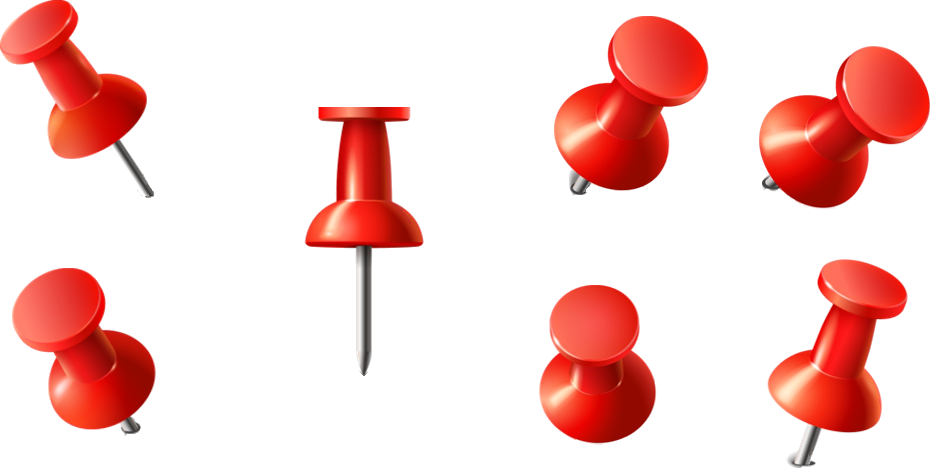 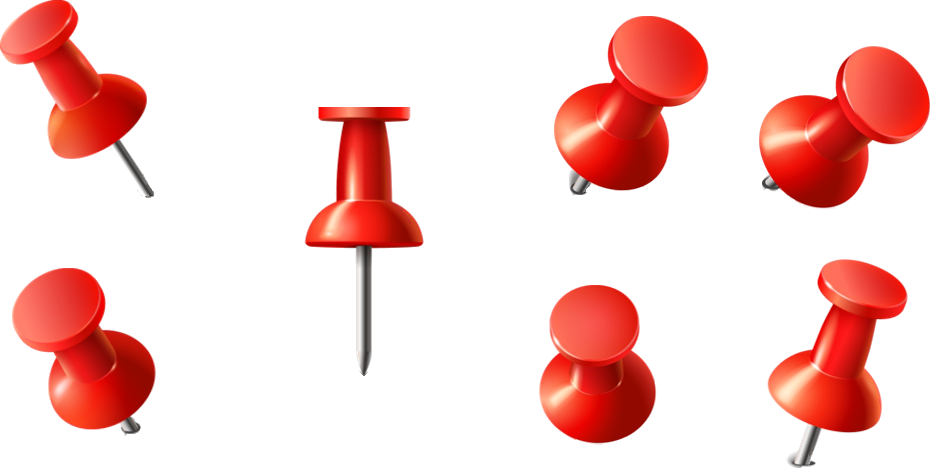 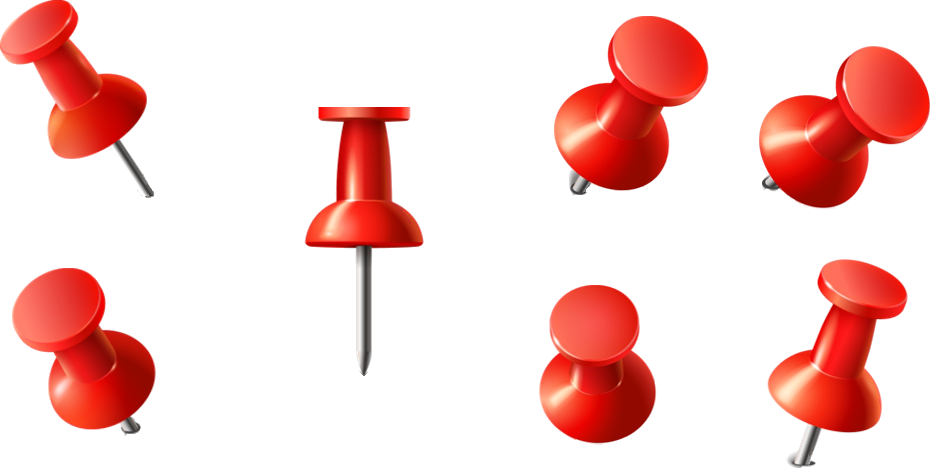 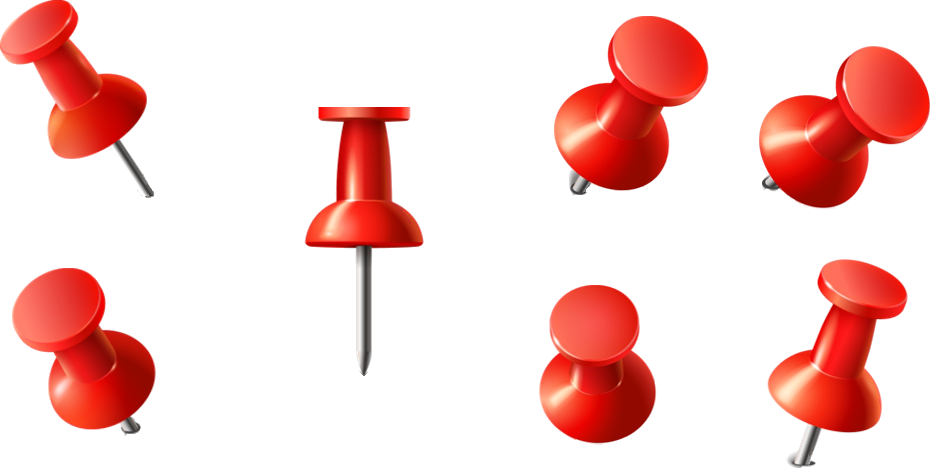 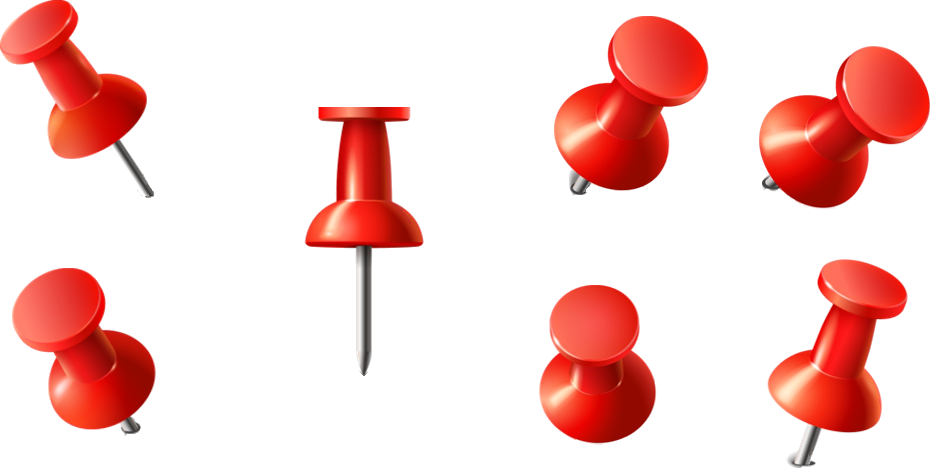 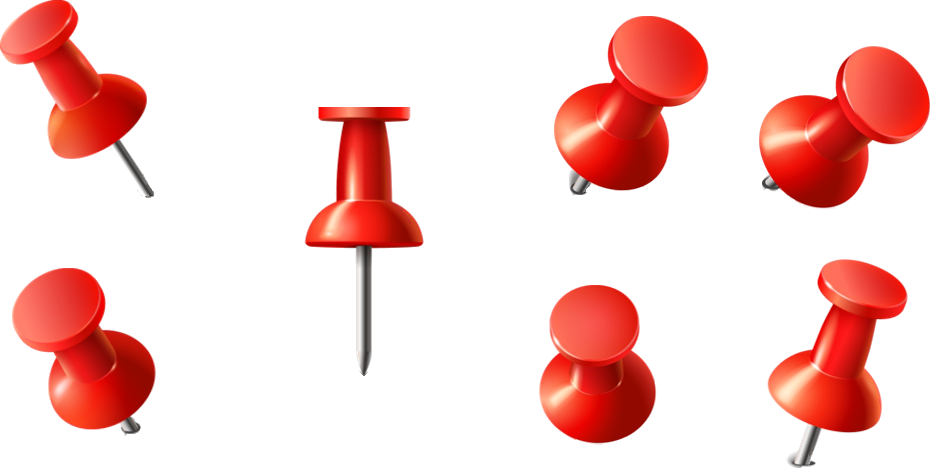 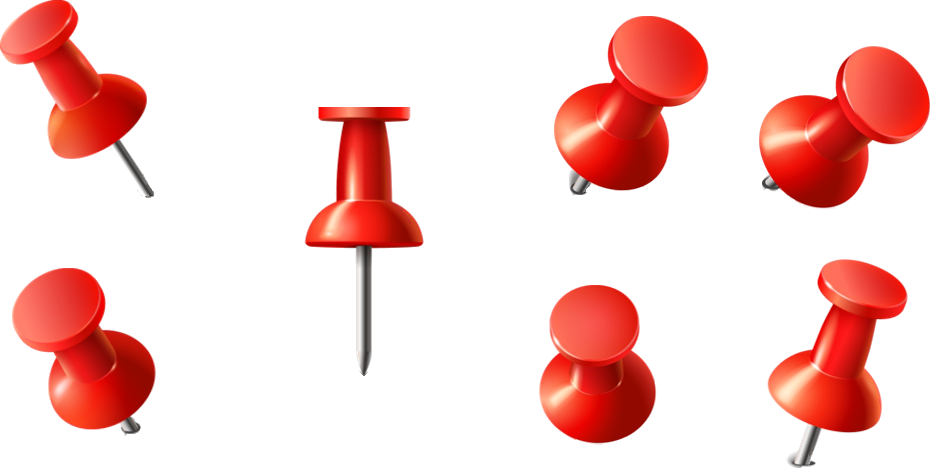 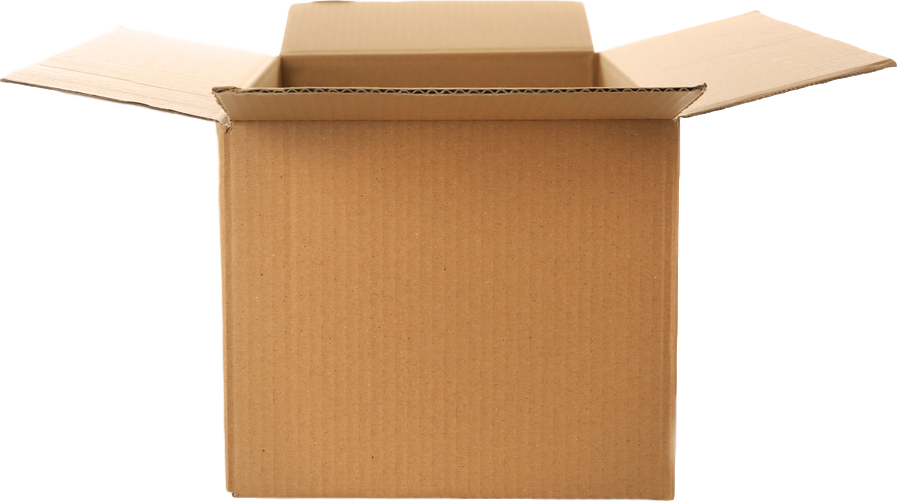 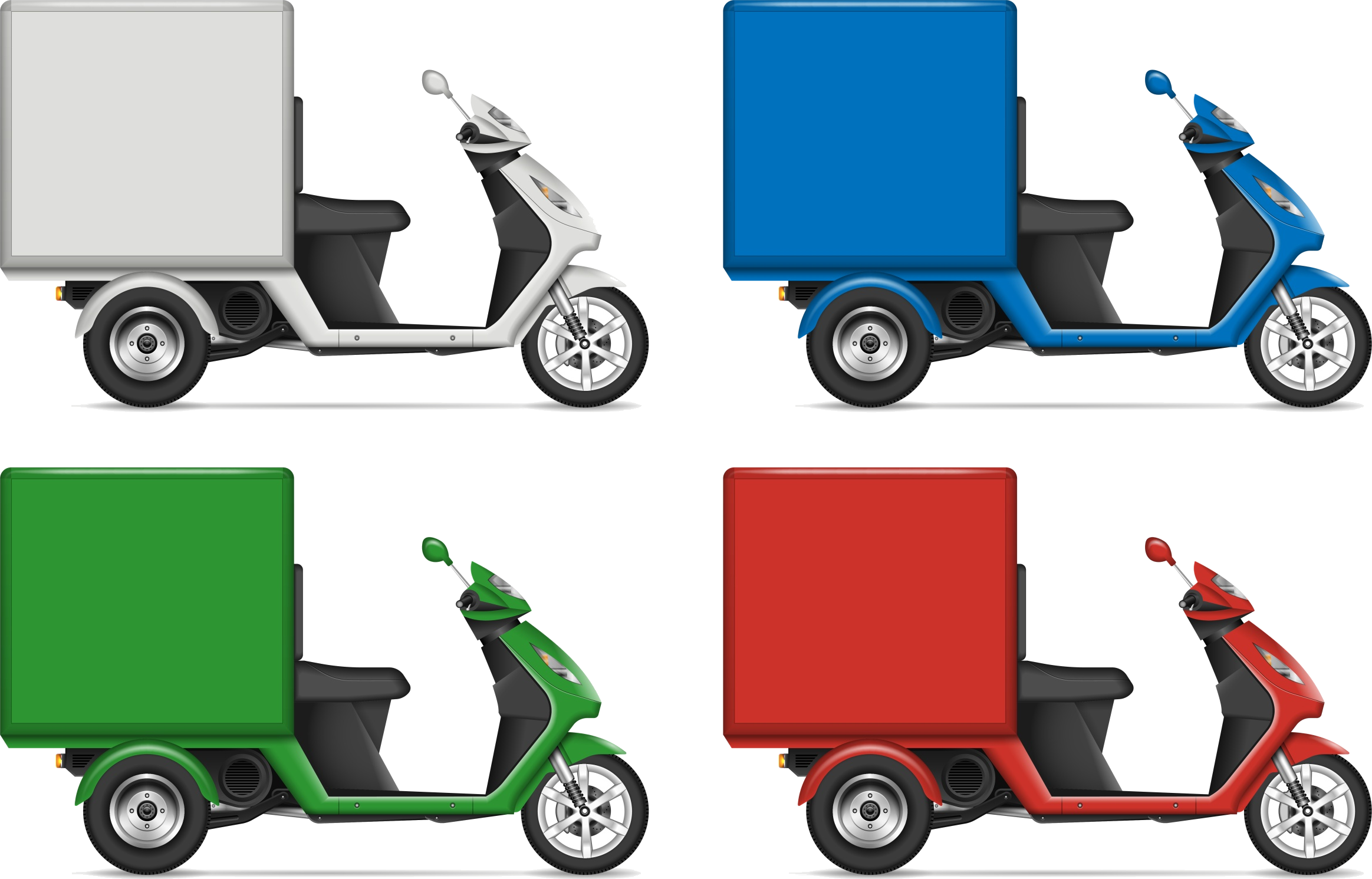 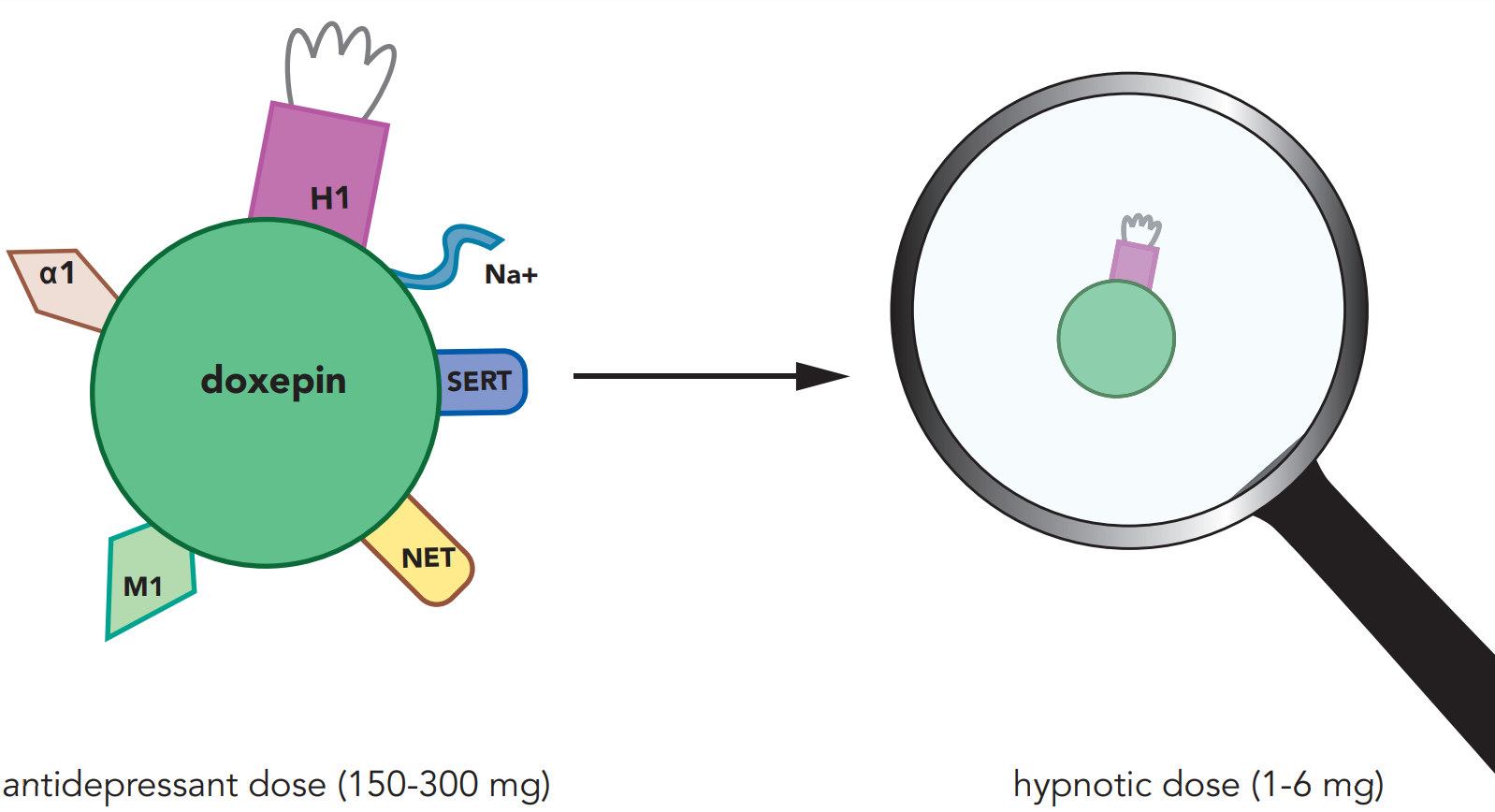 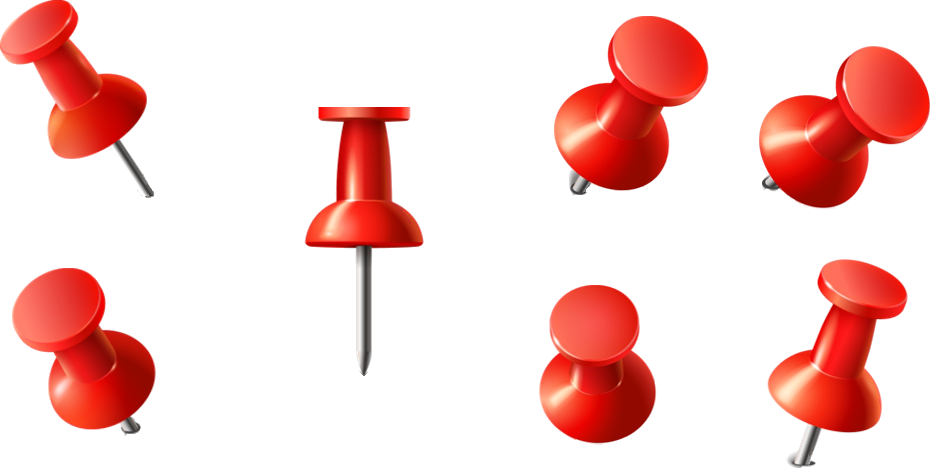 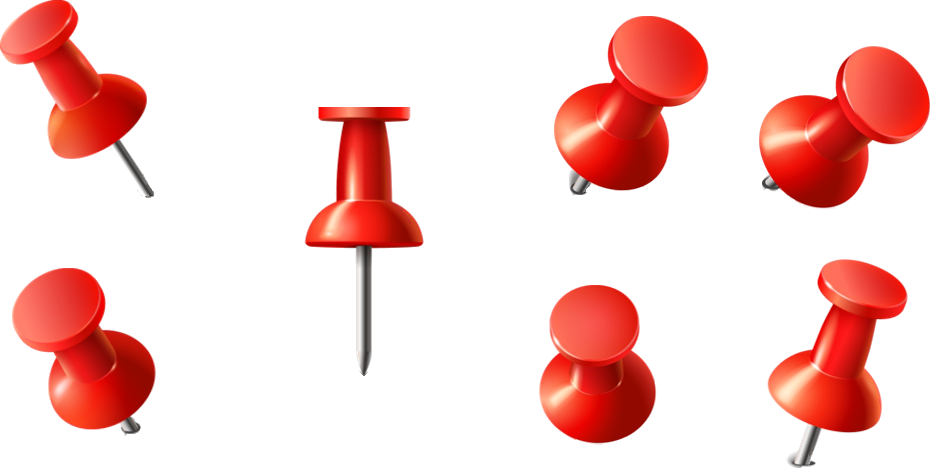 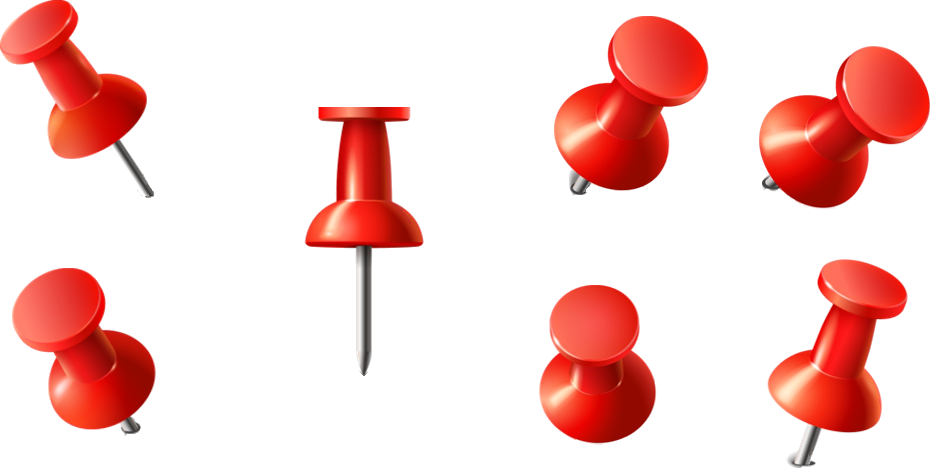 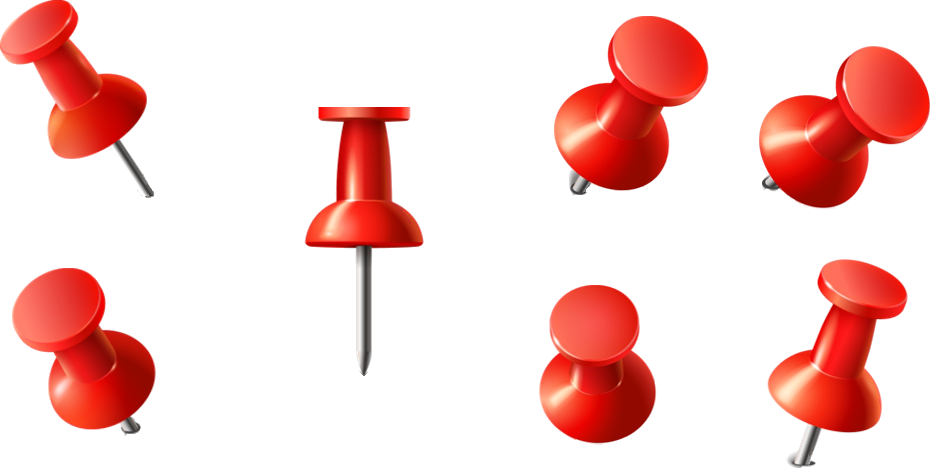 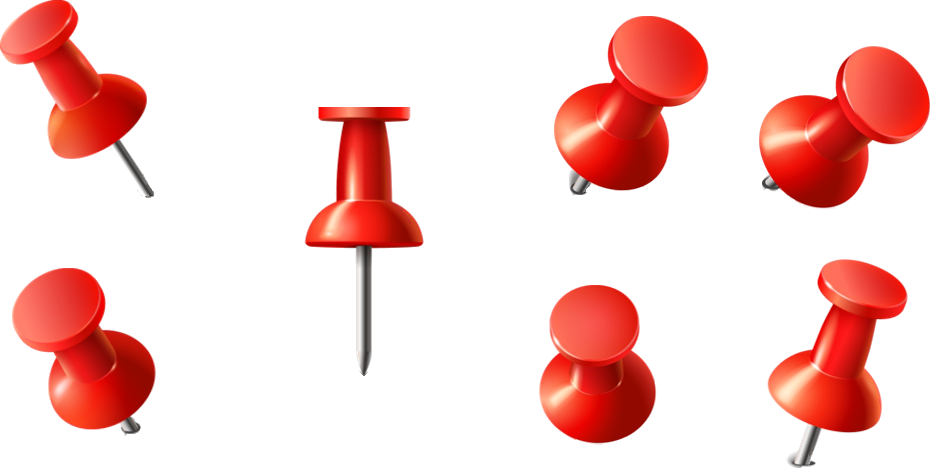 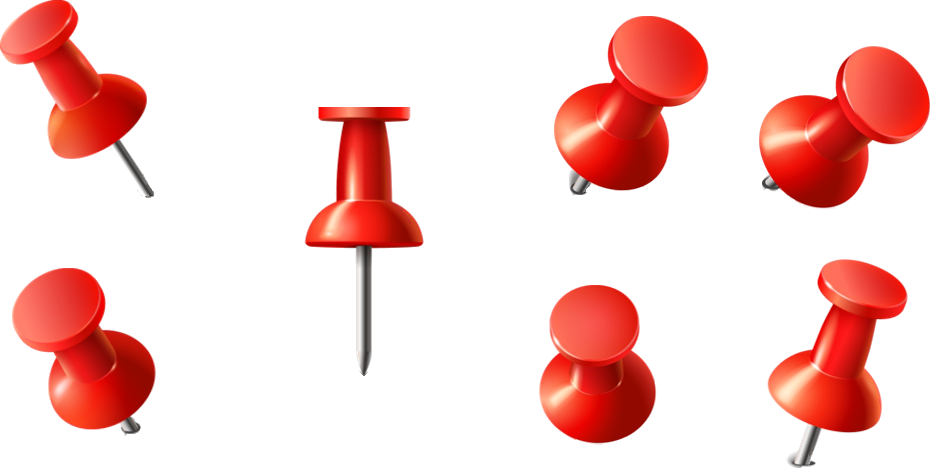 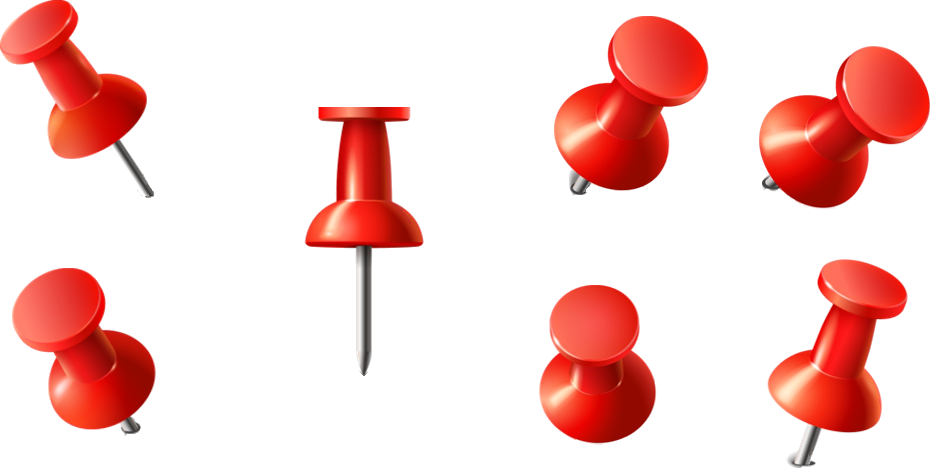 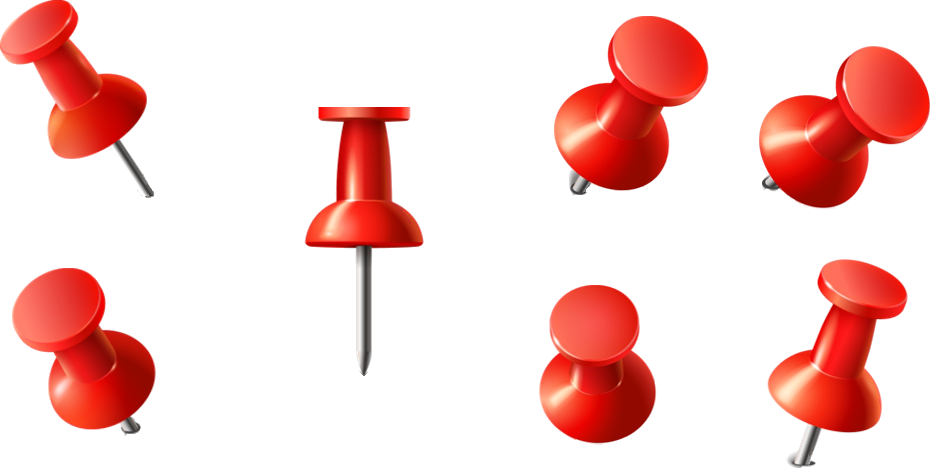 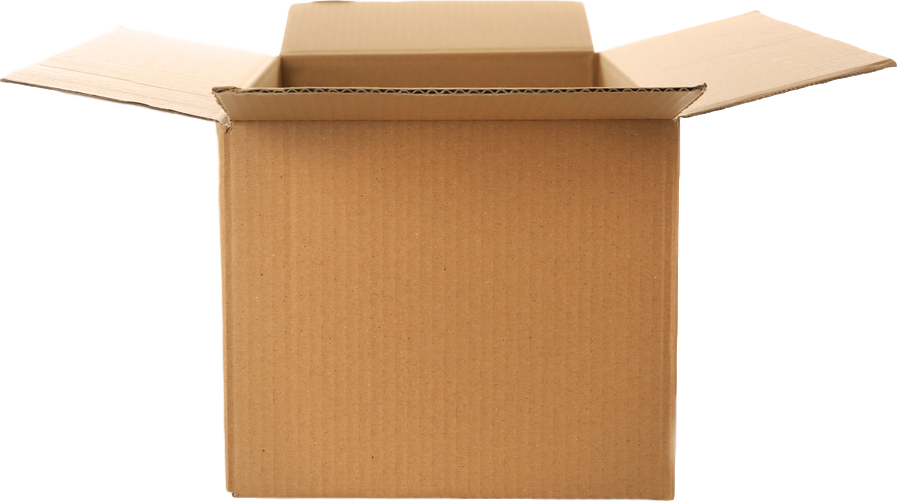 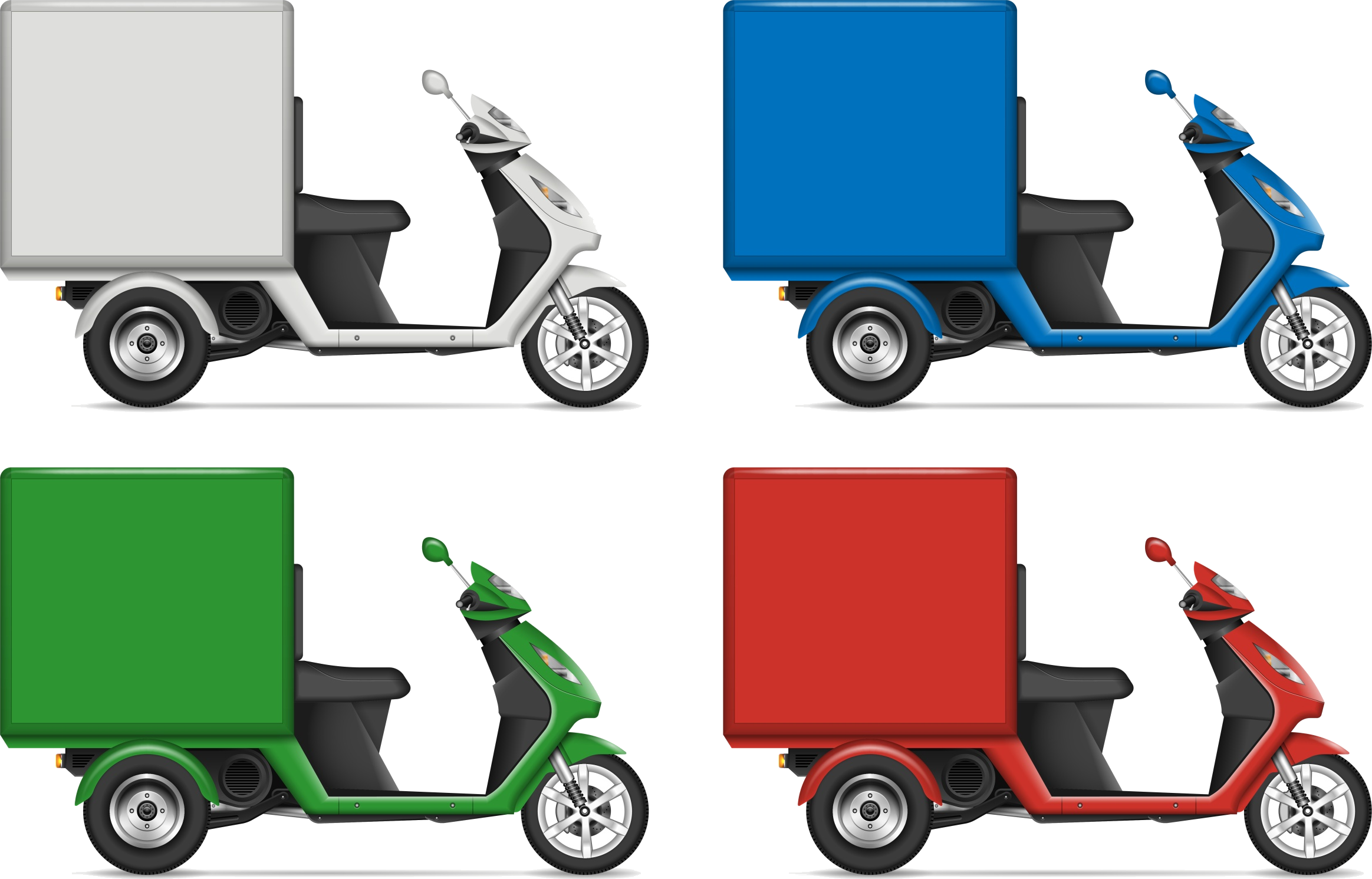 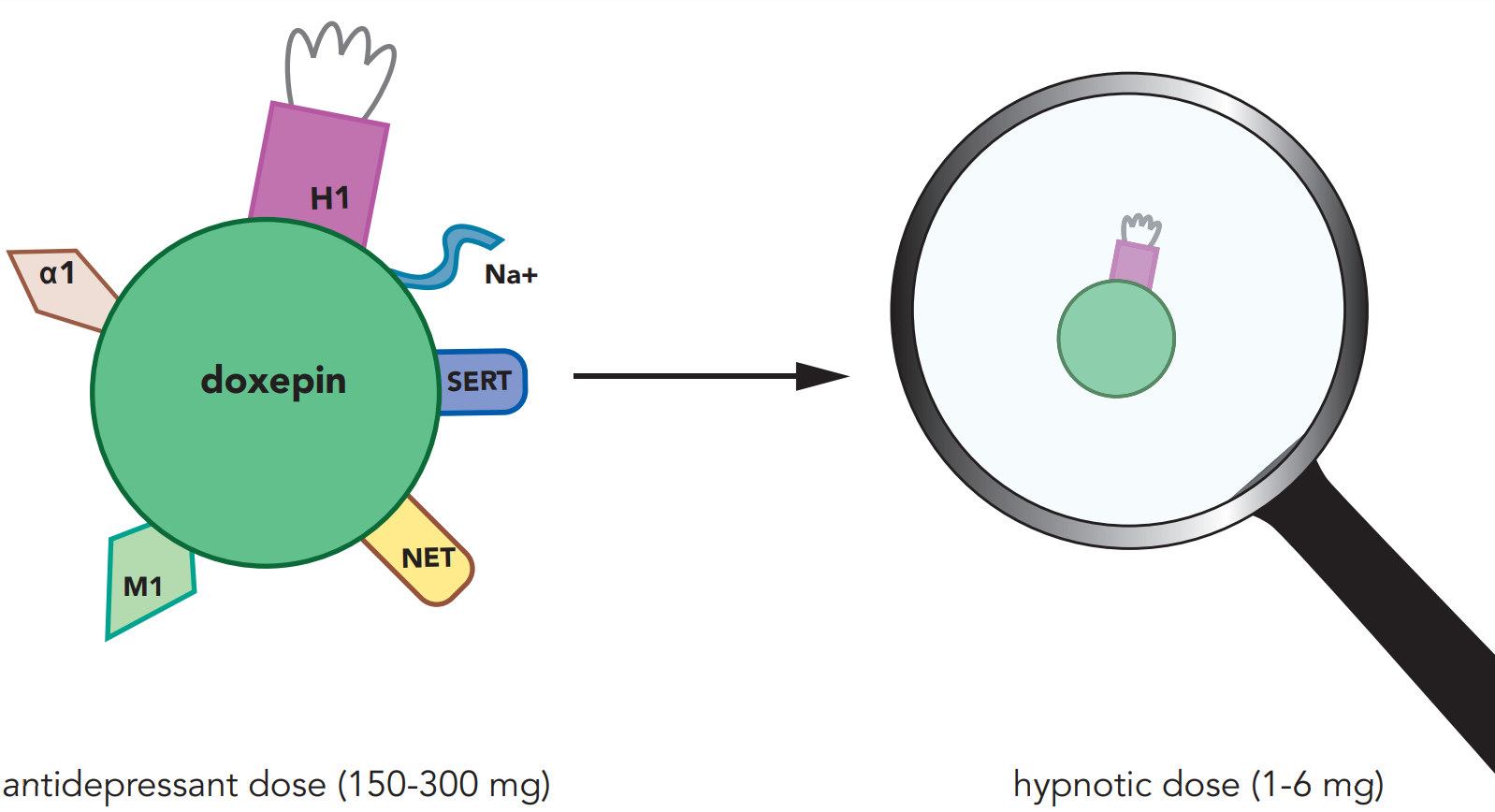 Just an antihistamine at low dose
Tricyclic antidepressants (TCAs)
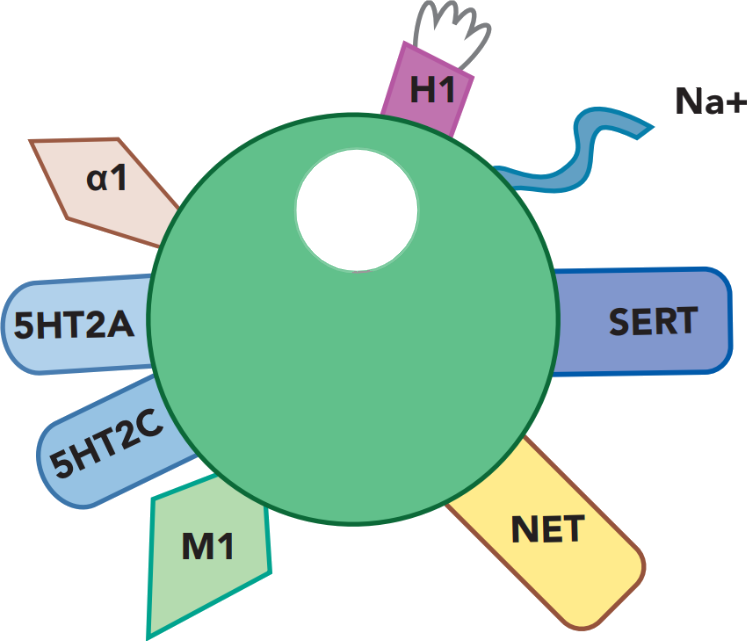 Amitriptyline
ELAVIL
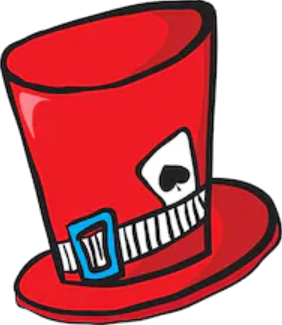 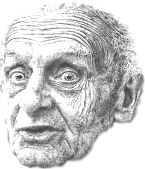 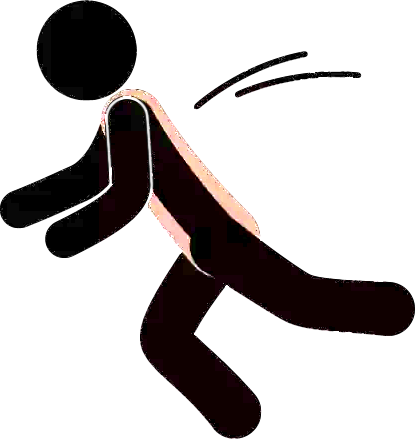 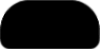 Tricyclic antidepressants (TCAs)
sensitive substrate
(levels increased by inHibitors of CYP2D6, CYP2C19)
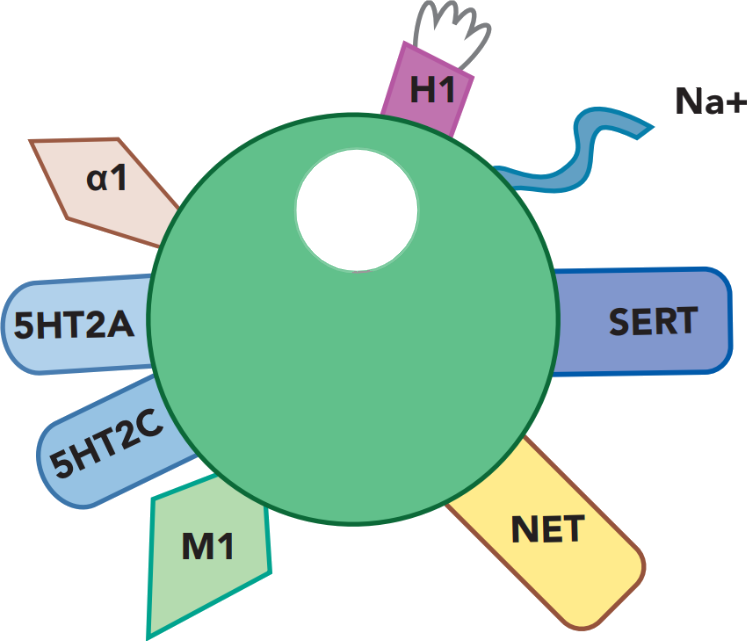 Amitriptyline
ELAVIL
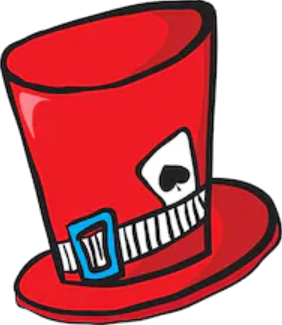 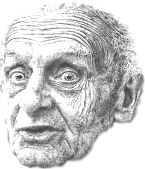 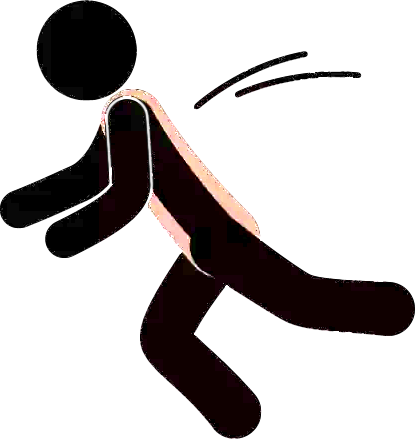 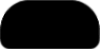 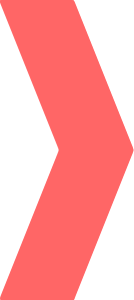 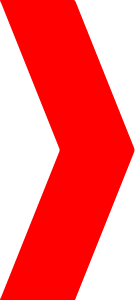 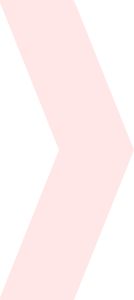 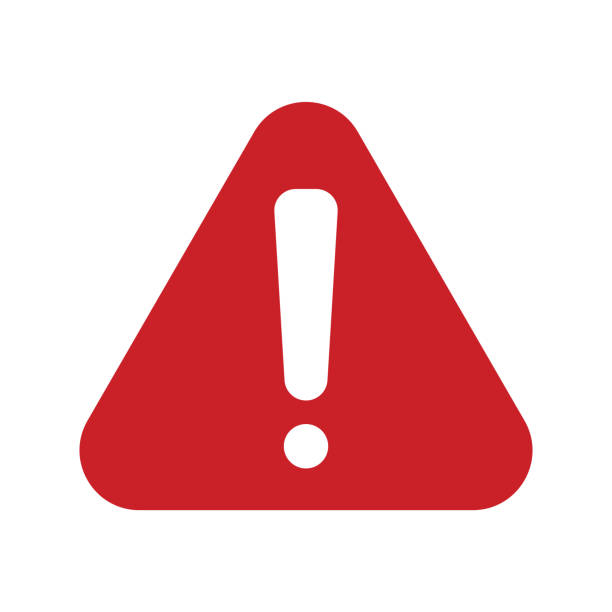 Pharmacokinetic interaction
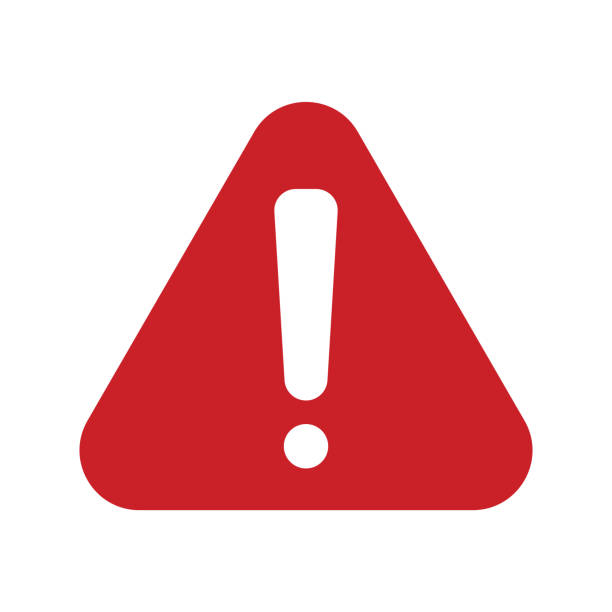 sensitive substrate
(levels increased by inHibitors of CYP2D6, CYP2C19)
CYP
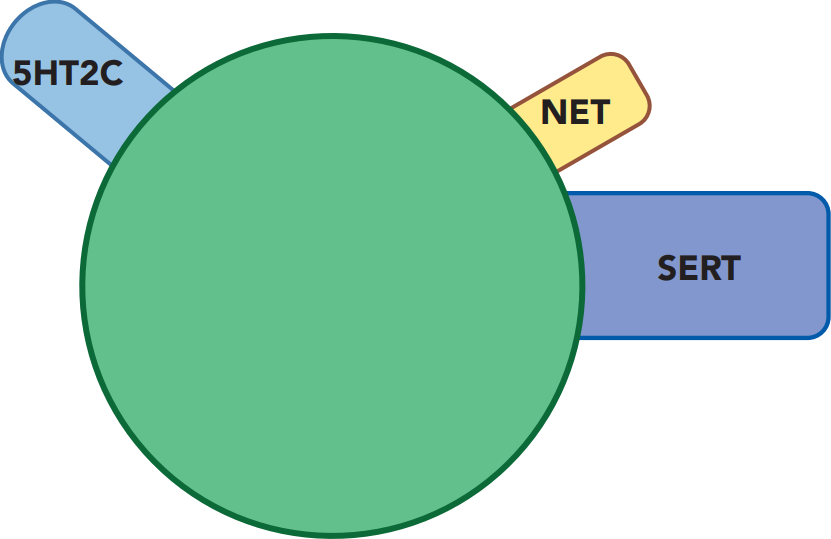 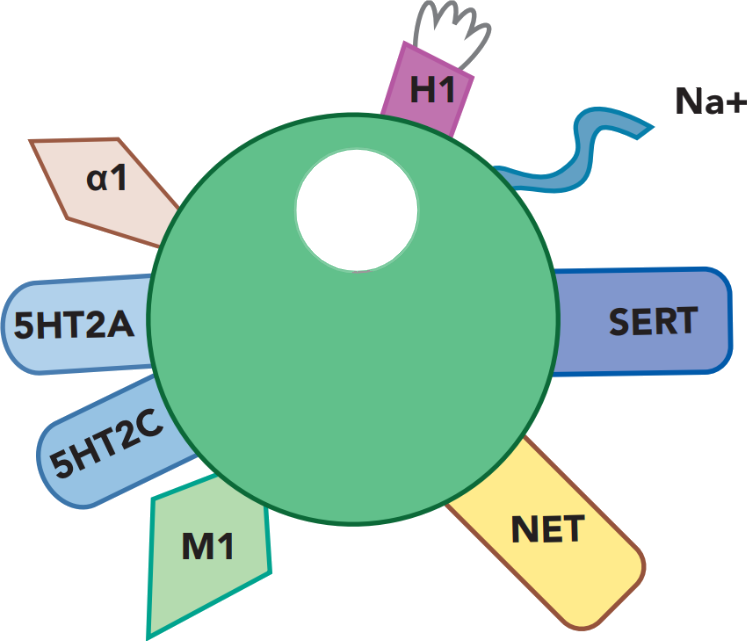 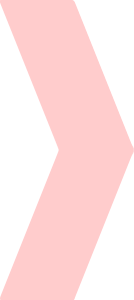 fluoxetine
PROZAC
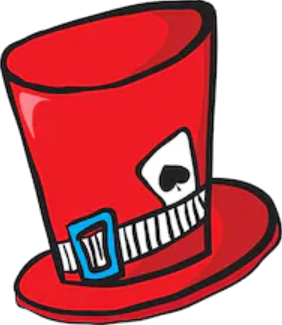 Amitriptyline
ELAVIL
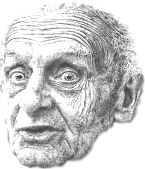 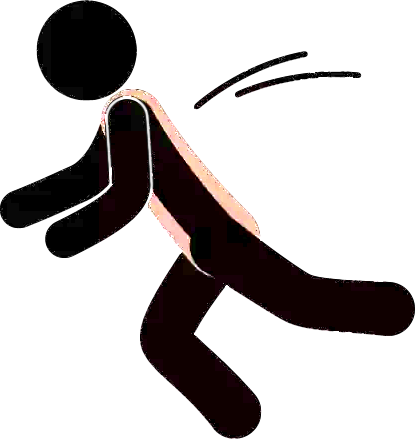 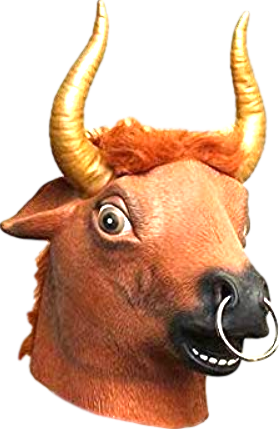 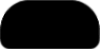 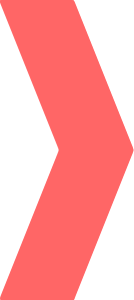 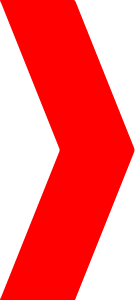 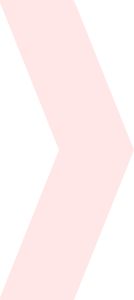 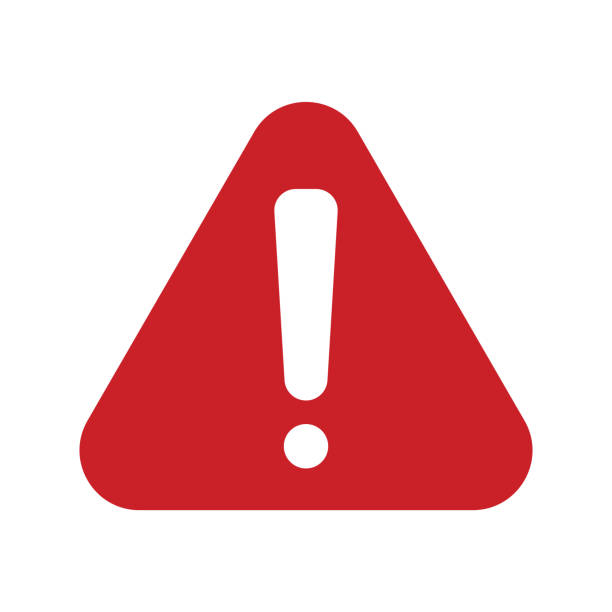 Pharmacokinetic interaction
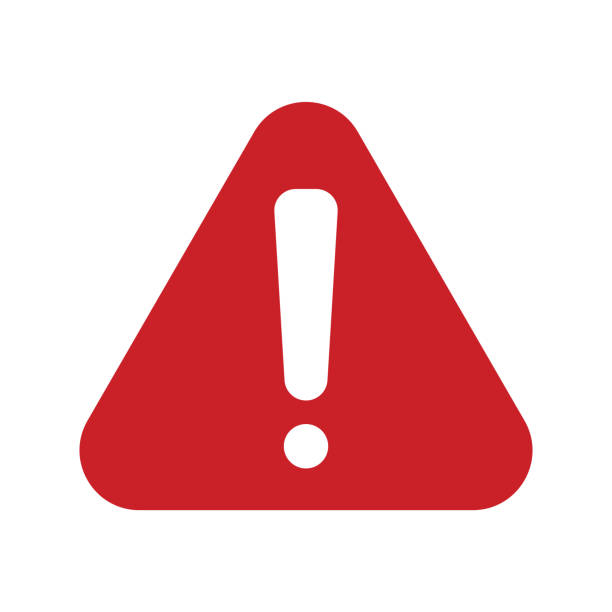 sensitive substrate
(levels increased by inHibitors of CYP2D6, CYP2C19)
“fluffer” inHibitor
CYP
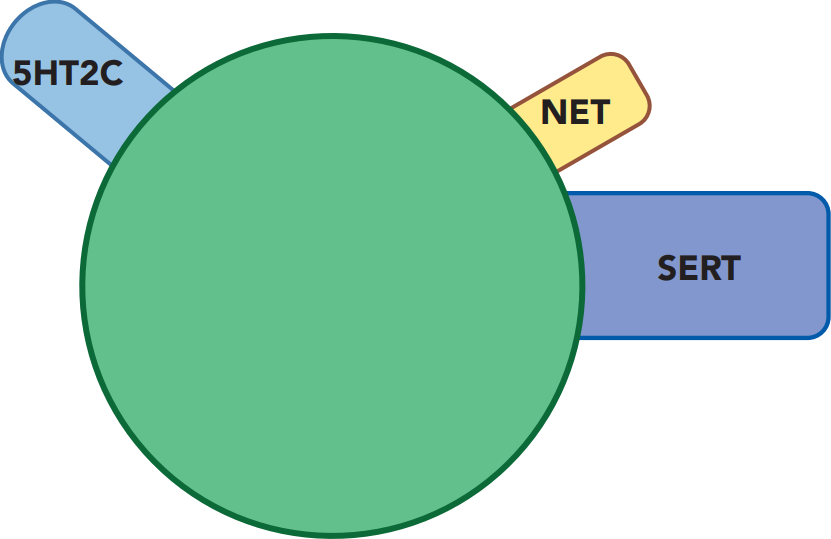 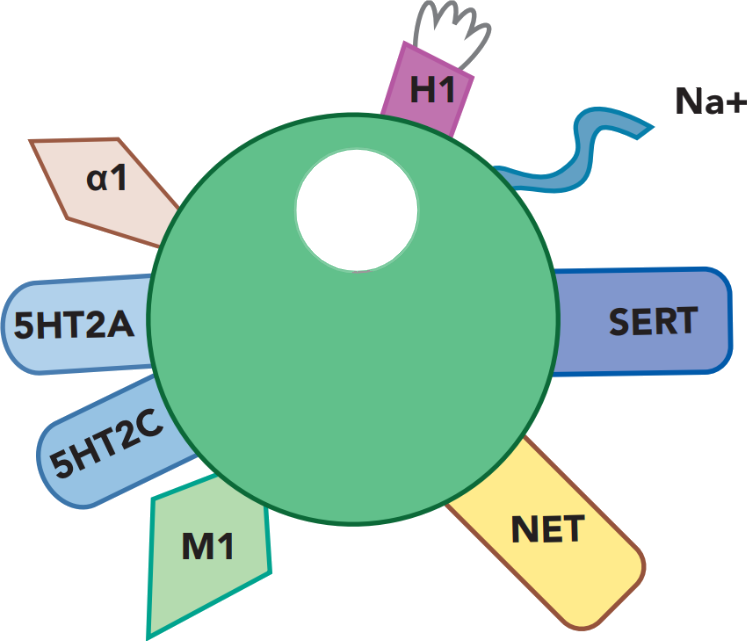 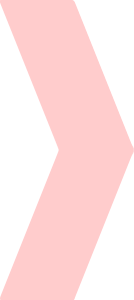 fluoxetine
PROZAC
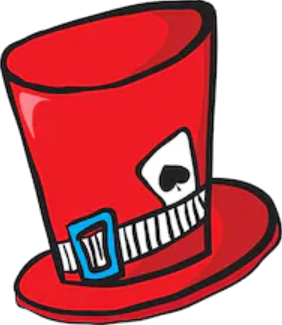 Amitriptyline
ELAVIL
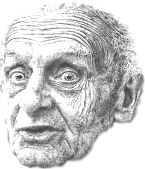 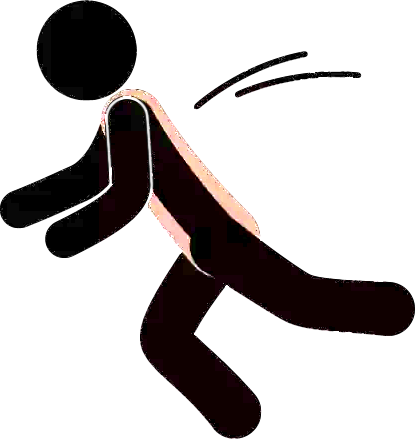 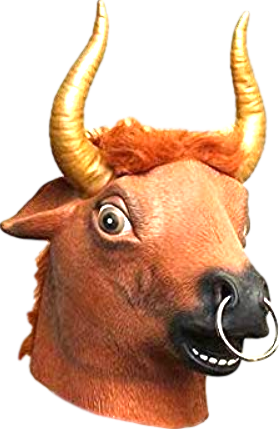 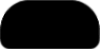 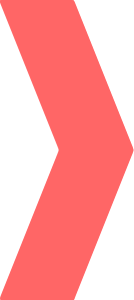 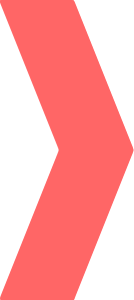 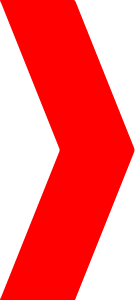 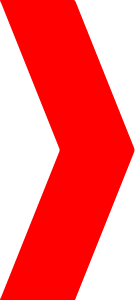 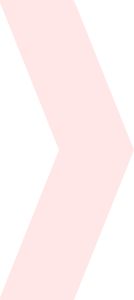 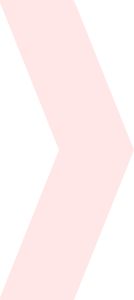 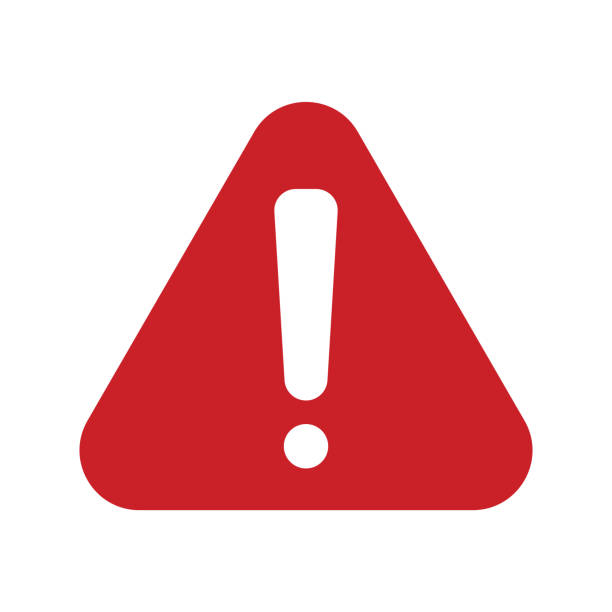 Pharmacokinetic interaction
“fluffer” inHibitor
sensitive substrate
(levels increased by inHibitors of CYP2D6, CYP2C19)
Increased levels of CYP2D6
and CYP2C19 substrates
CYP
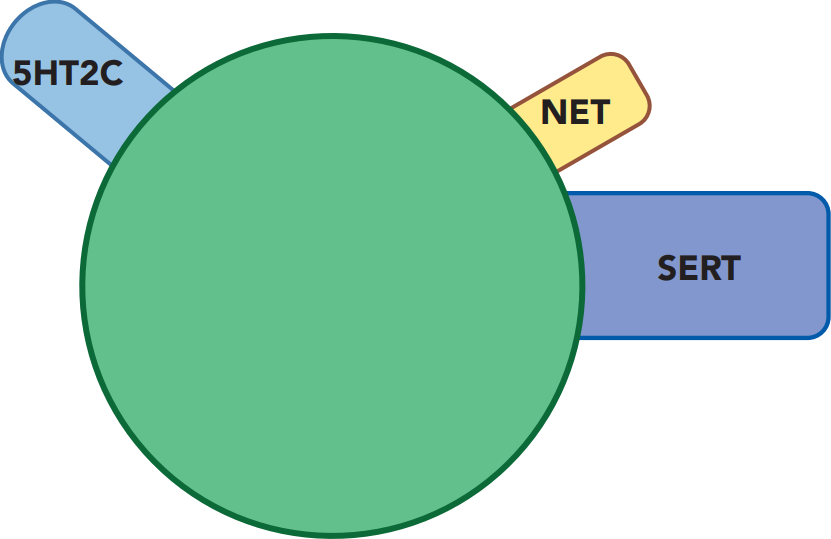 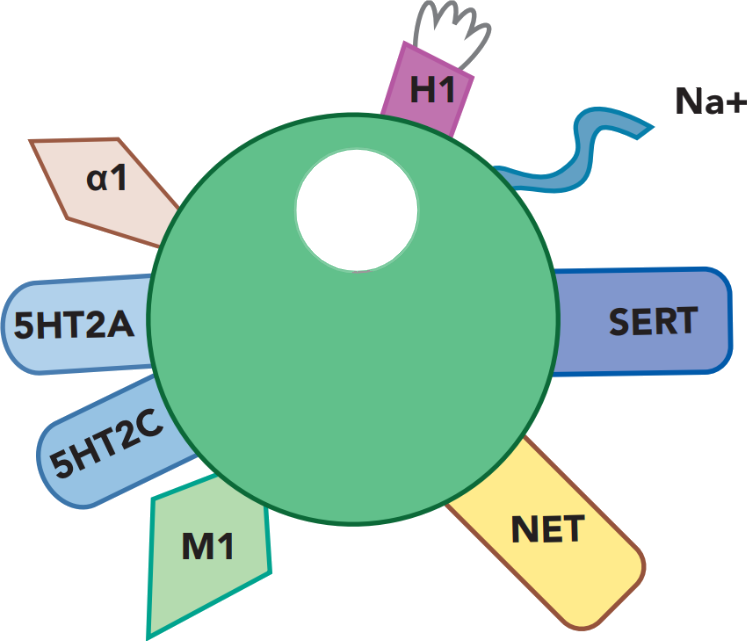 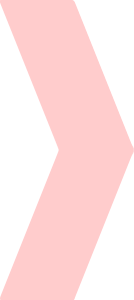 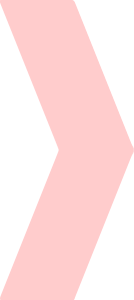 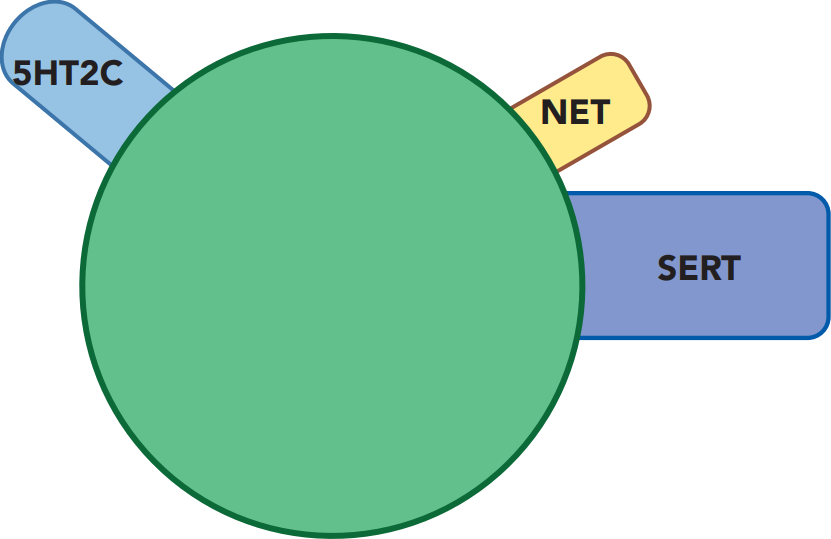 fluoxetine
PROZAC
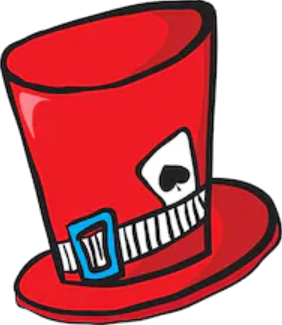 Amitriptyline
ELAVIL
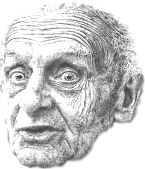 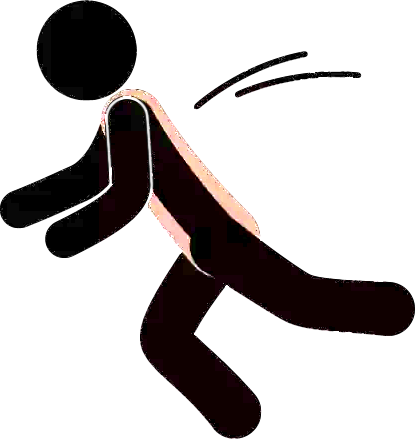 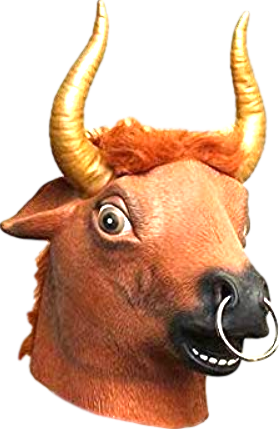 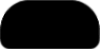 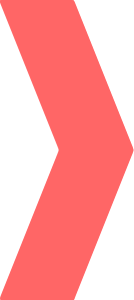 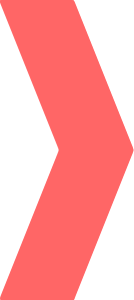 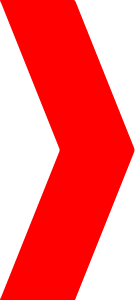 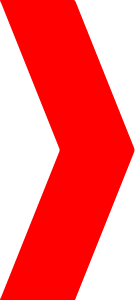 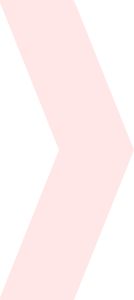 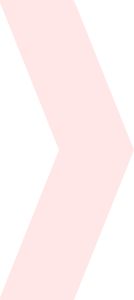 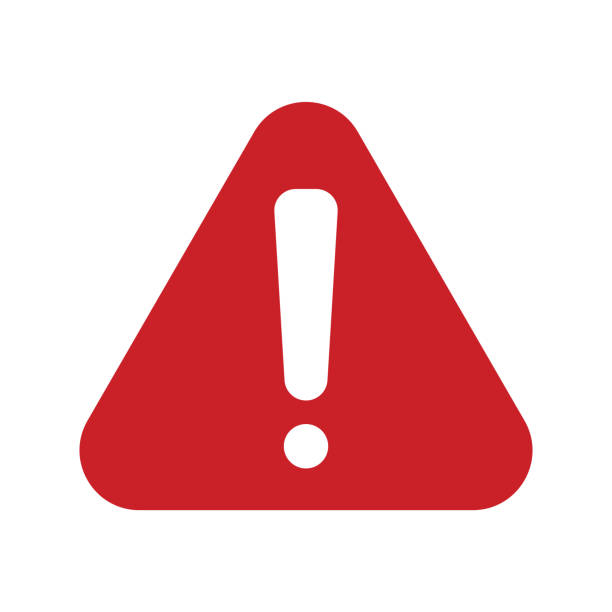 Pharmacokinetic interaction
“fluffer” inHibitor
sensitive substrate
(levels increased by inHibitors of CYP2D6, CYP2C19)
Increased levels of CYP2D6
and CYP2C19 substrates
CYP
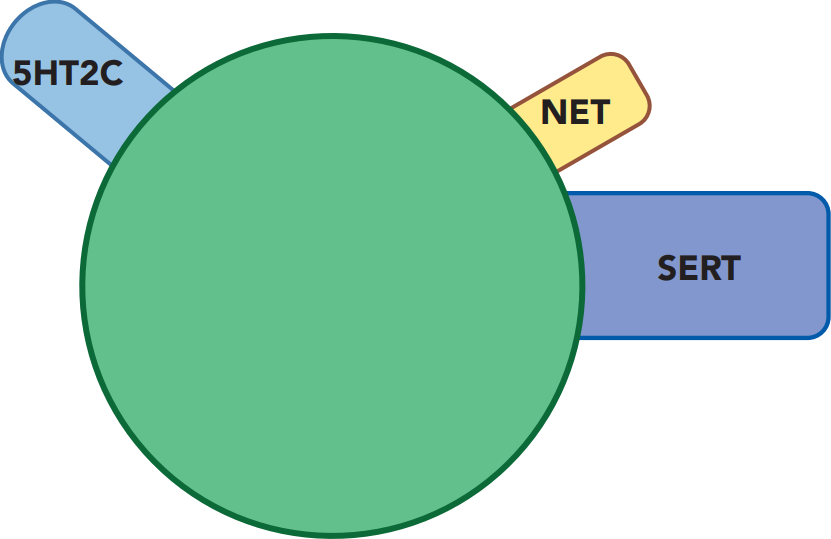 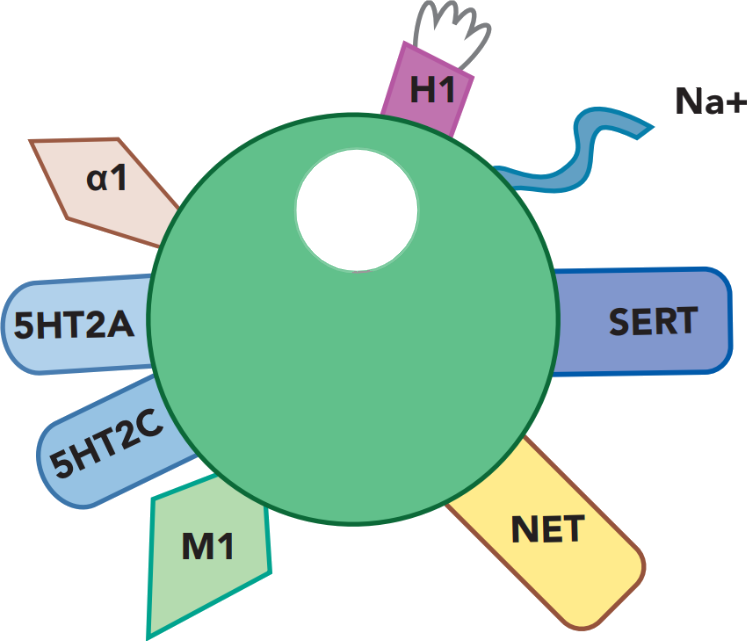 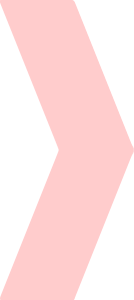 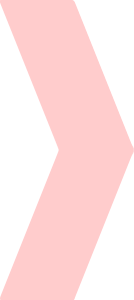 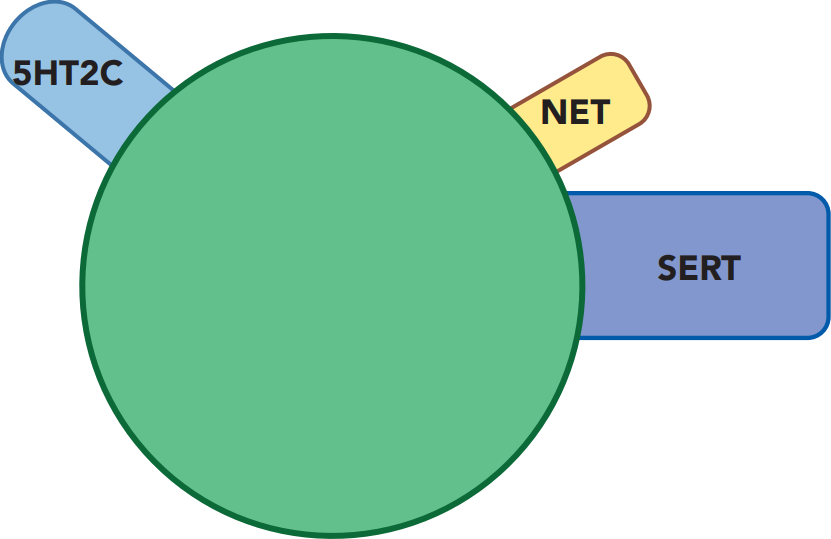 fluoxetine
PROZAC
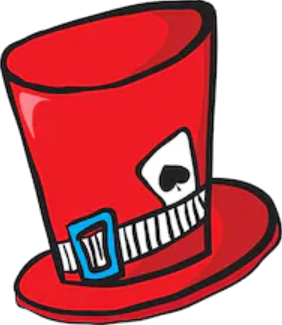 Amitriptyline
ELAVIL
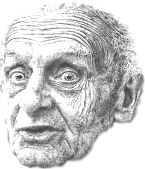 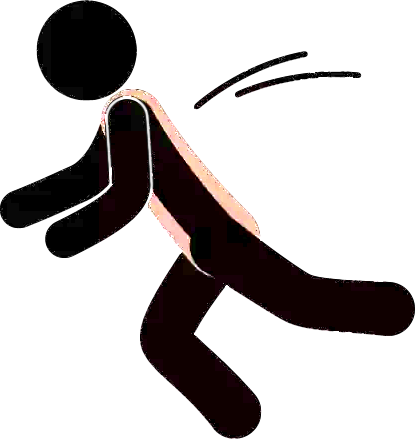 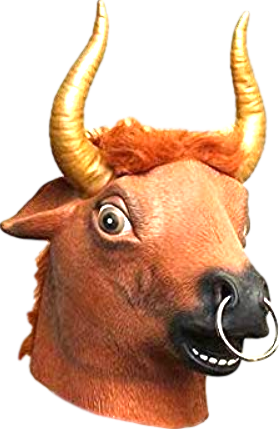 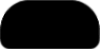 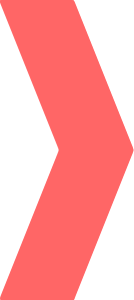 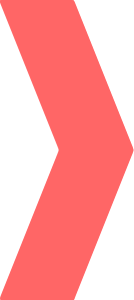 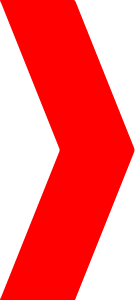 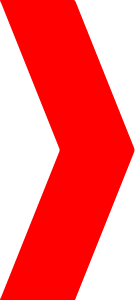 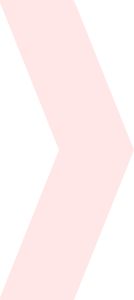 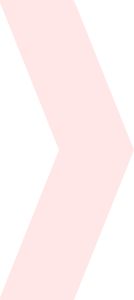 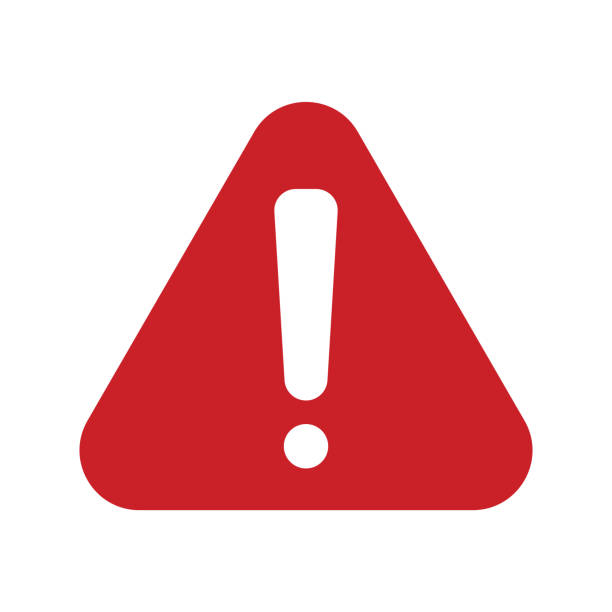 Pharmacokinetic interaction
“fluffer” inHibitor
sensitive substrate
(levels increased by inHibitors of CYP2D6, CYP2C19)
Increased levels of CYP2D6
and CYP2C19 substrates
CYP
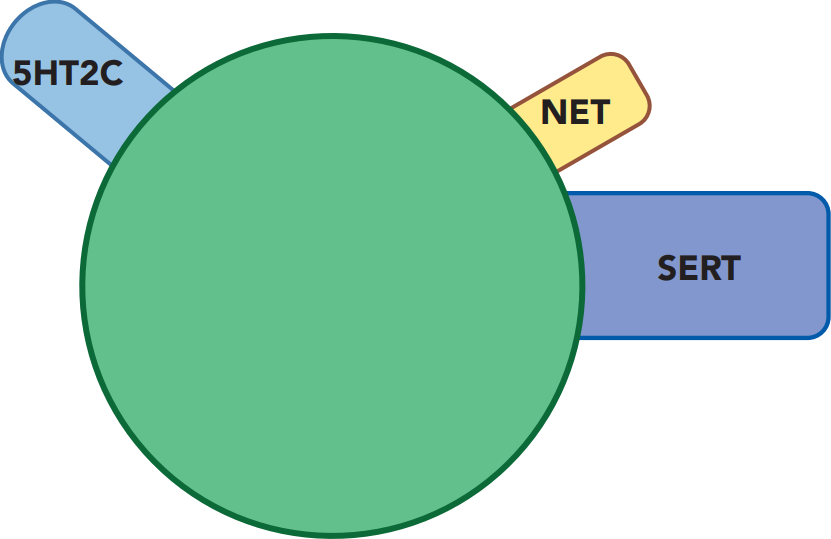 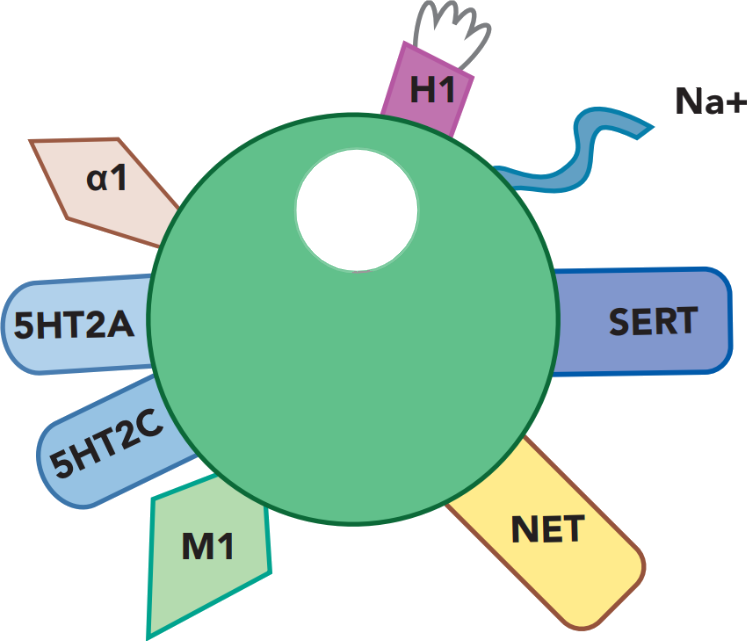 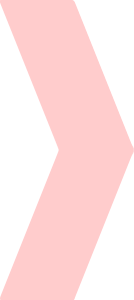 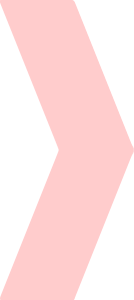 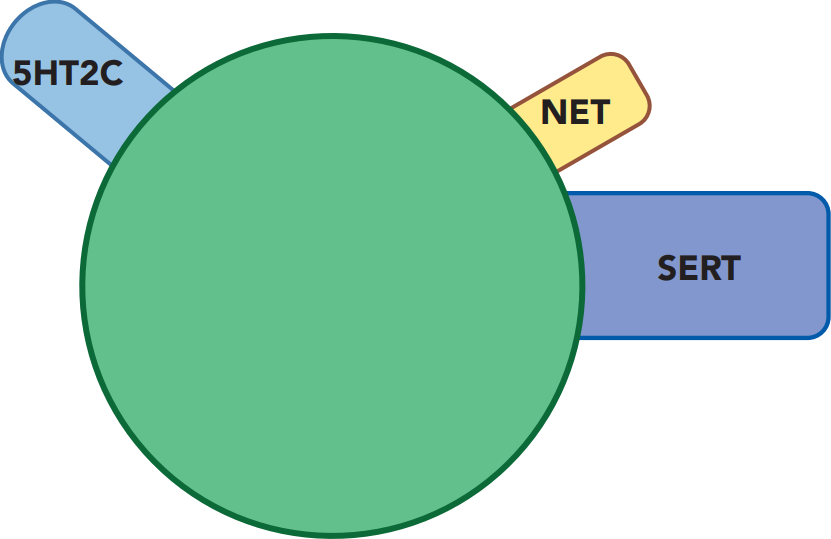 fluoxetine
PROZAC
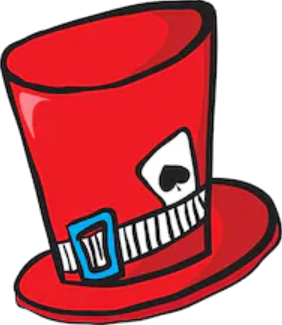 Amitriptyline
ELAVIL
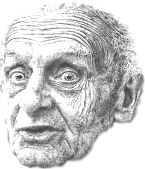 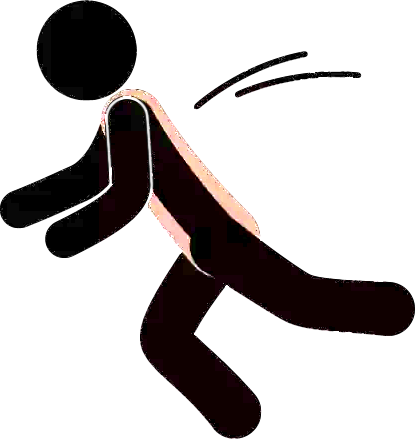 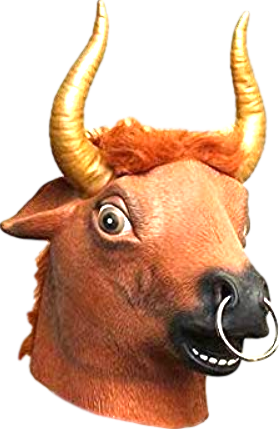 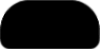 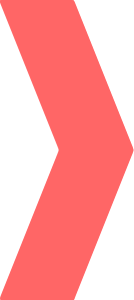 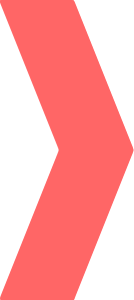 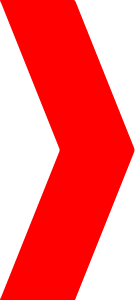 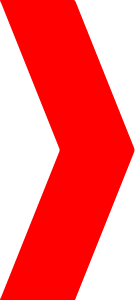 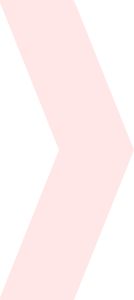 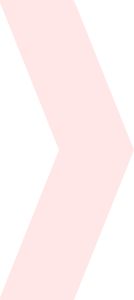 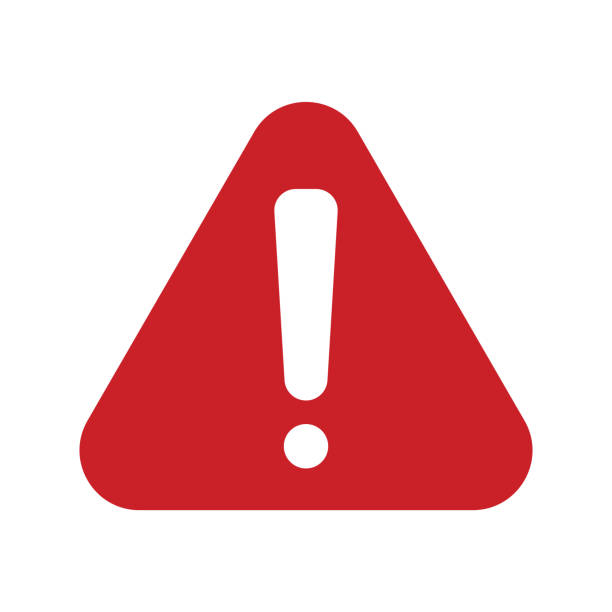 Pharmacokinetic interaction
“fluffer” inHibitor
sensitive substrate
(levels increased by inHibitors of CYP2D6, CYP2C19)
Increased levels of CYP2D6
and CYP2C19 substrates
CYP
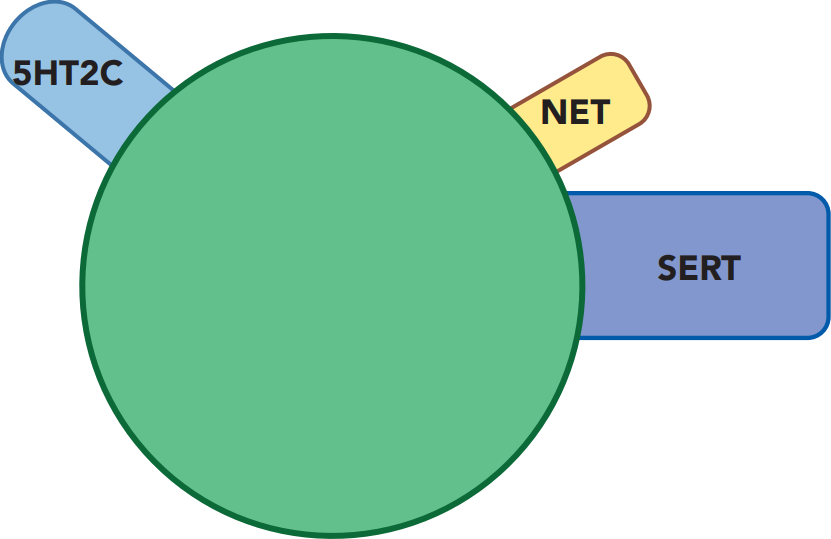 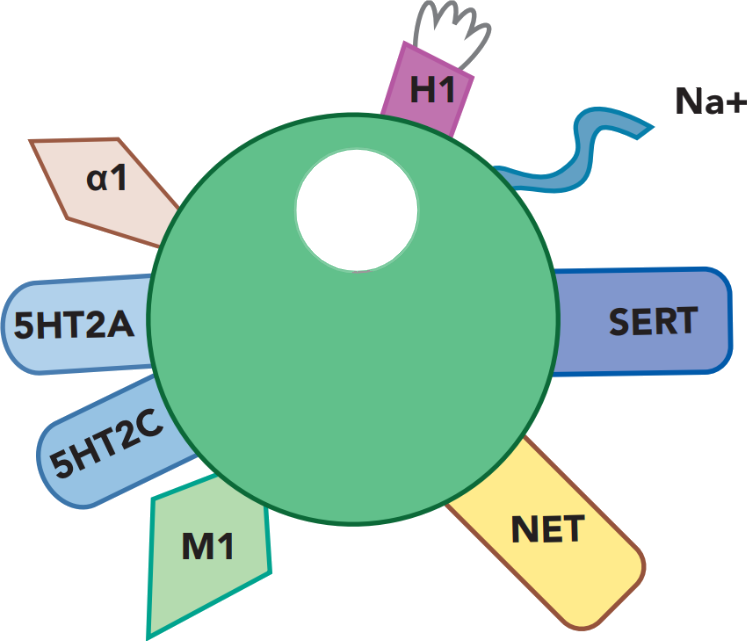 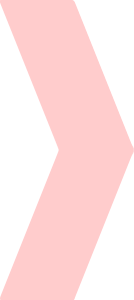 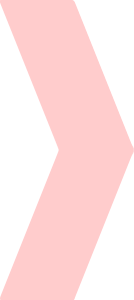 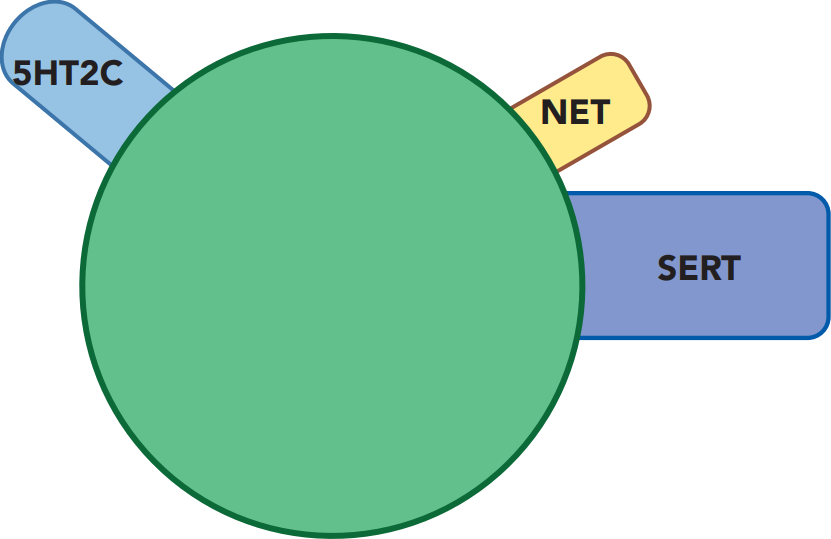 fluoxetine
PROZAC
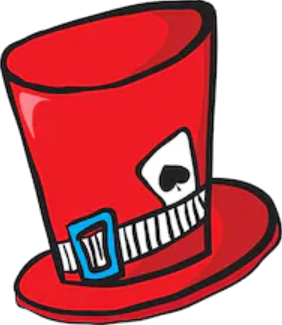 Amitriptyline
ELAVIL
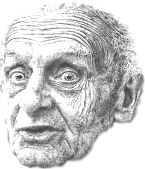 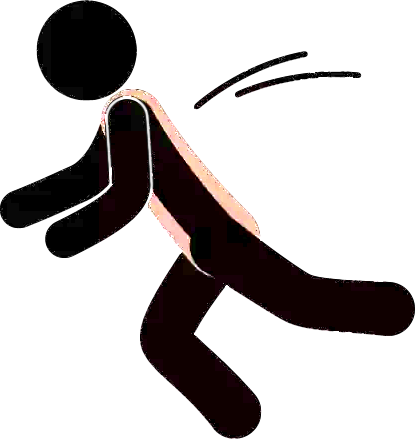 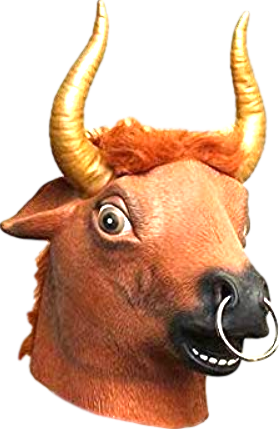 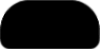 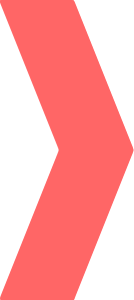 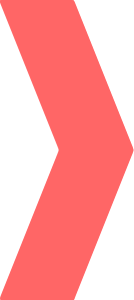 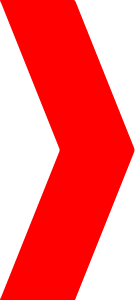 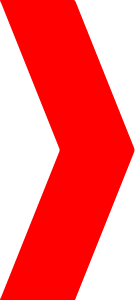 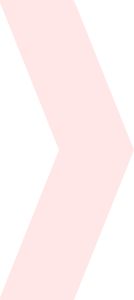 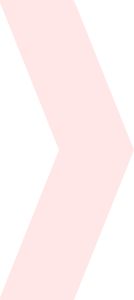 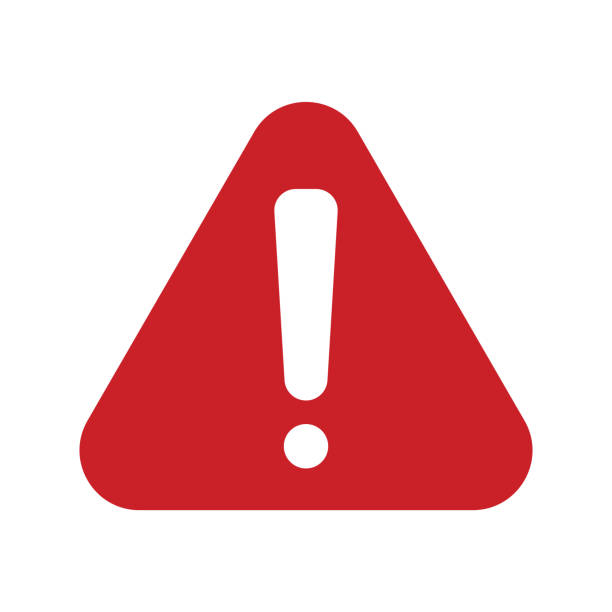 Pharmacokinetic interaction
sensitive substrate
(levels increased by inHibitors of CYP2D6, CYP2C19)
“fluffer” inHibitor
Increased levels of CYP2D6
and CYP2C19 substrates
CYP
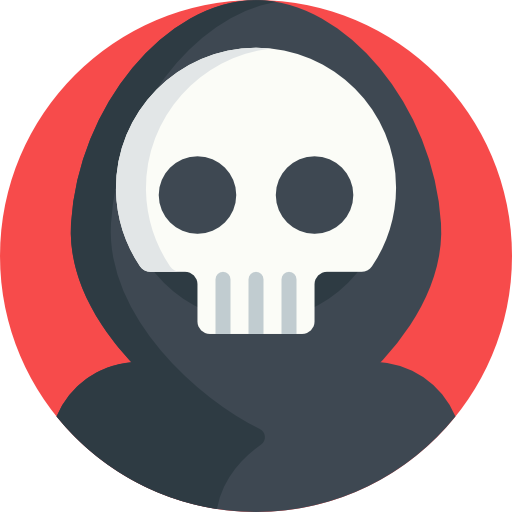 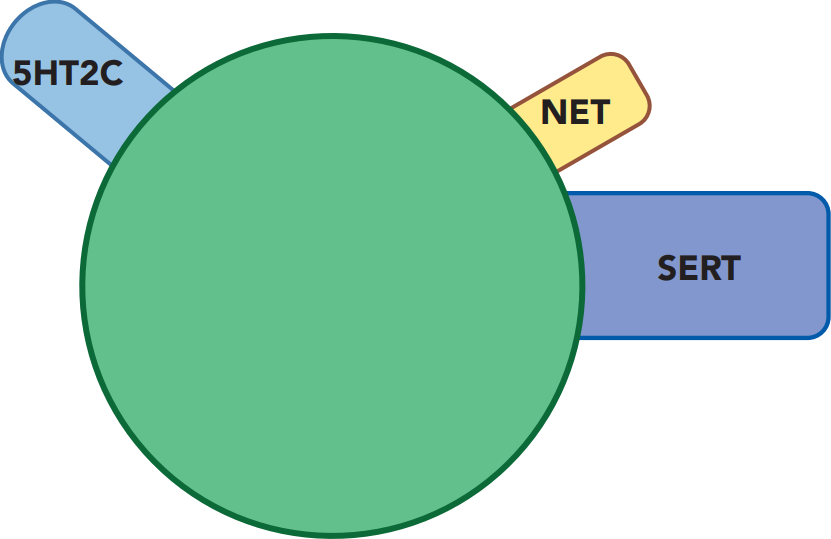 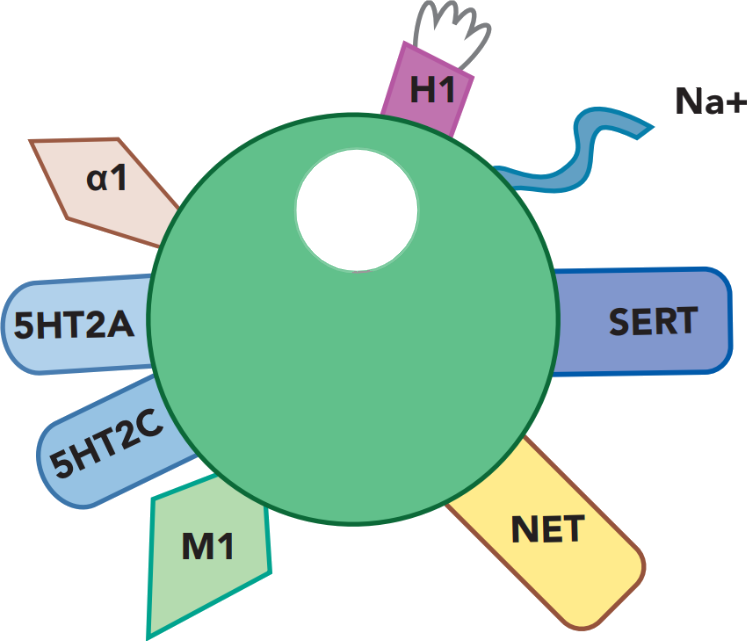 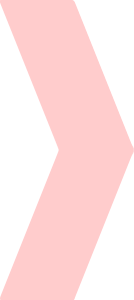 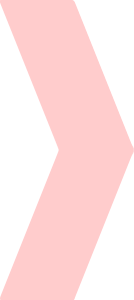 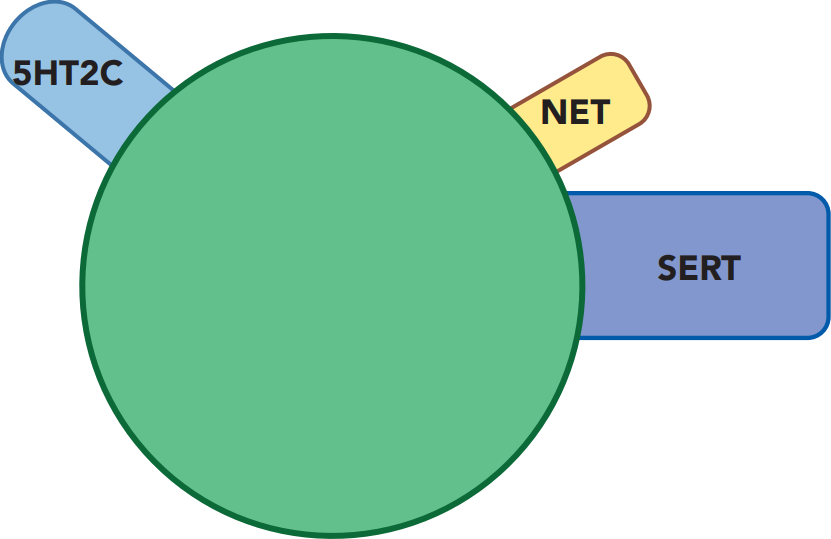 fluoxetine
PROZAC
Amitriptyline
ELAVIL
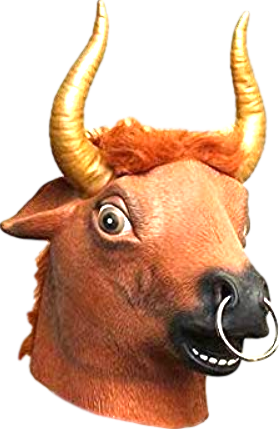 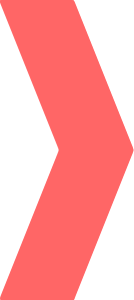 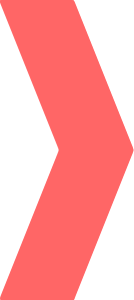 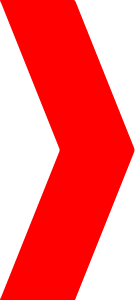 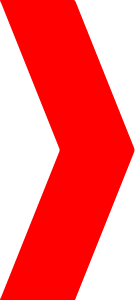 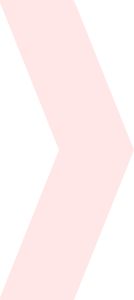 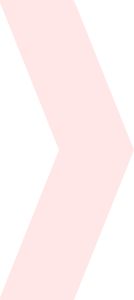 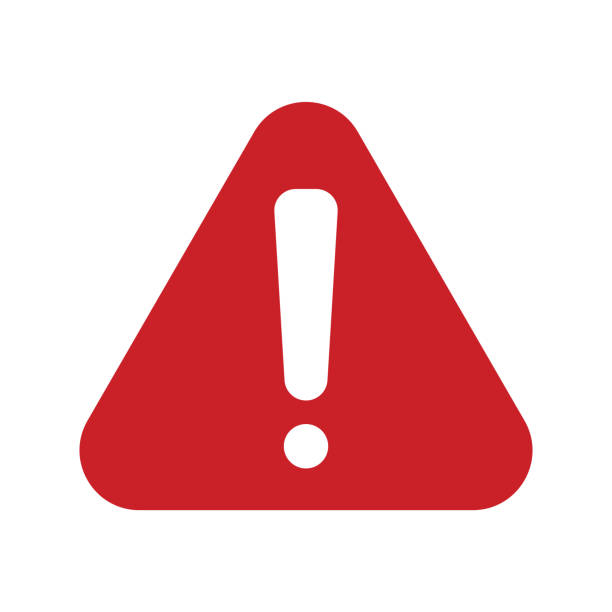 Pharmacokinetic interaction
sensitive substrate
(levels increased by inHibitors of CYP2D6, CYP2C19)
“fluffer” inHibitor
Increased levels of CYP2D6
and CYP2C19 substrates
CYP
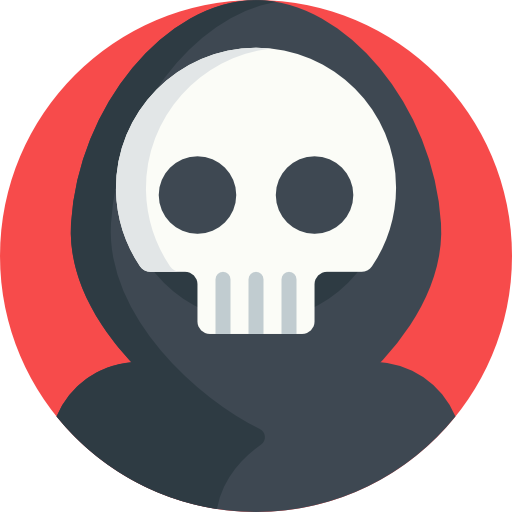 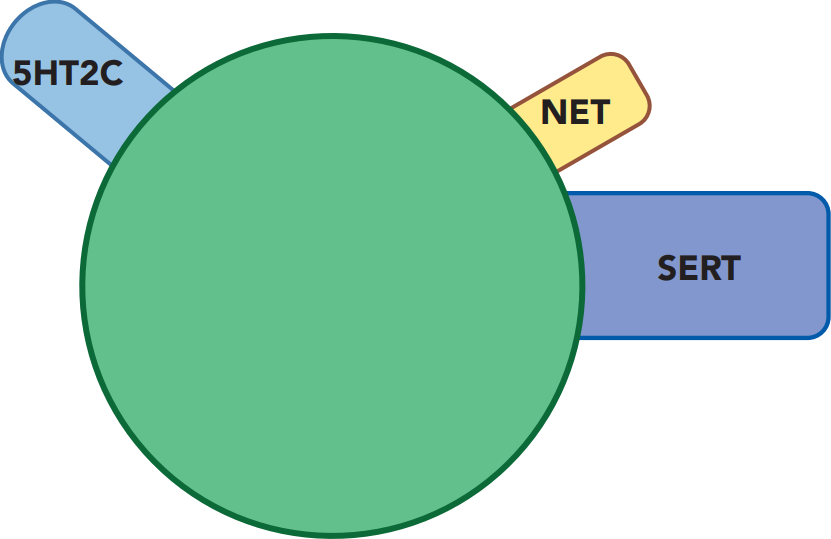 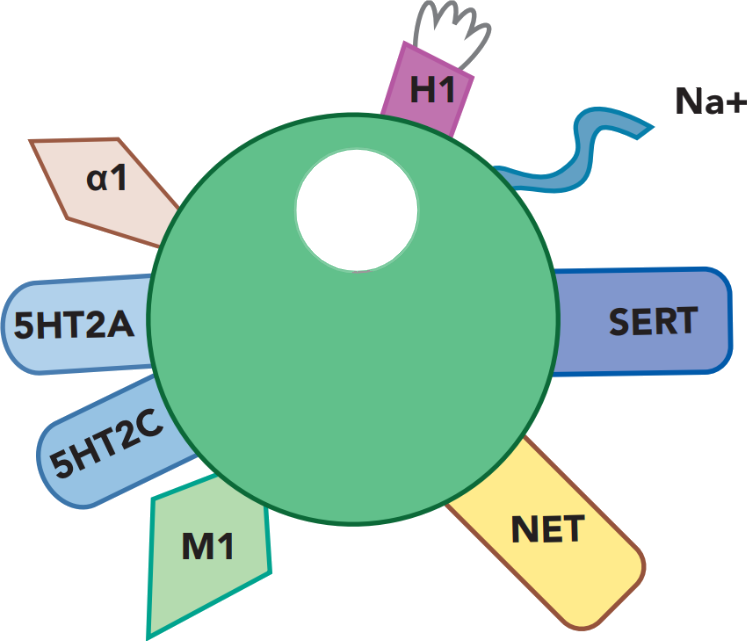 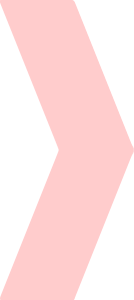 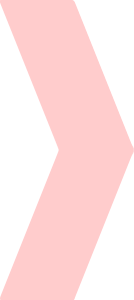 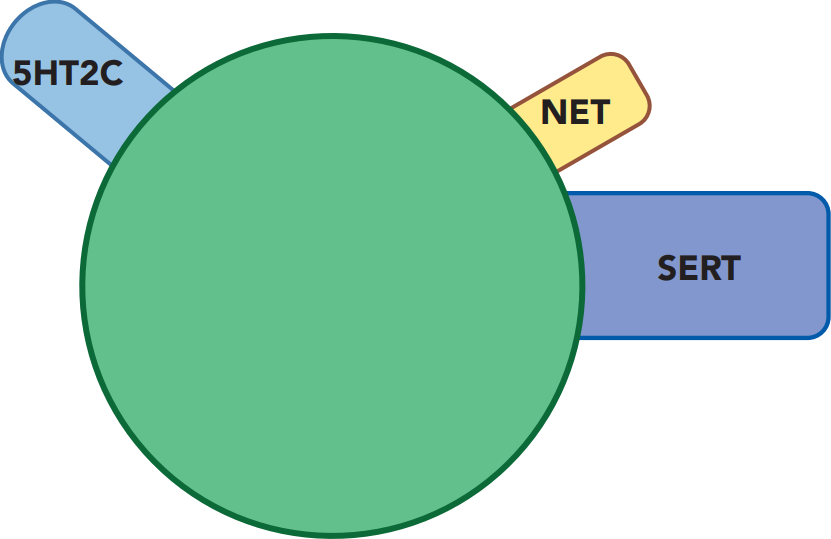 fluoxetine
PROZAC
Amitriptyline
ELAVIL
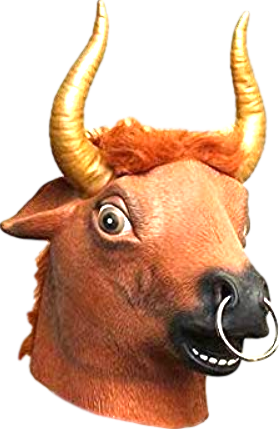 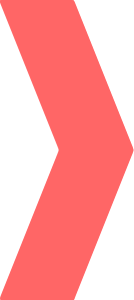 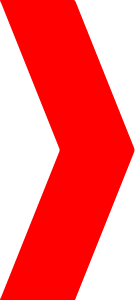 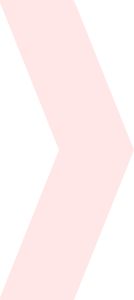 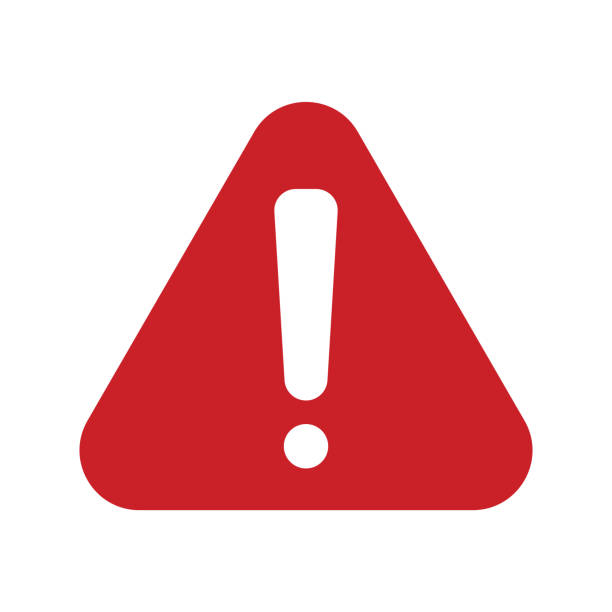 Pharmacodynamic interaction?
CYP
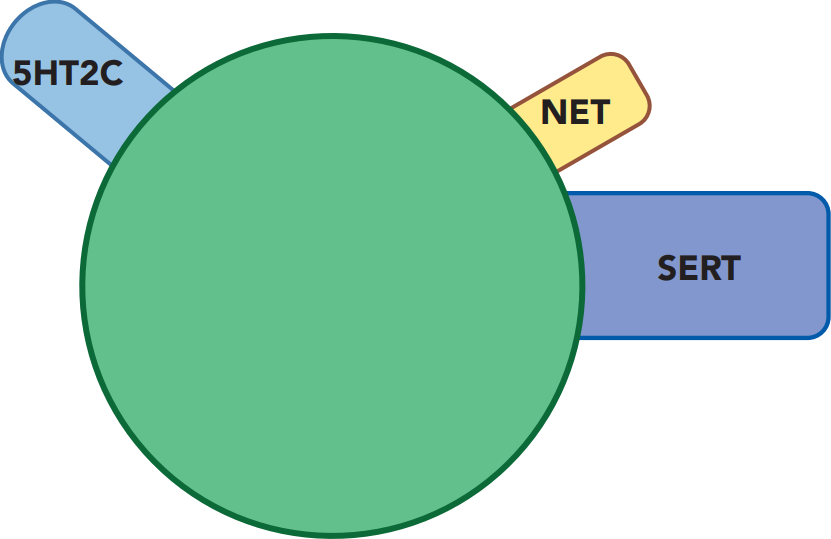 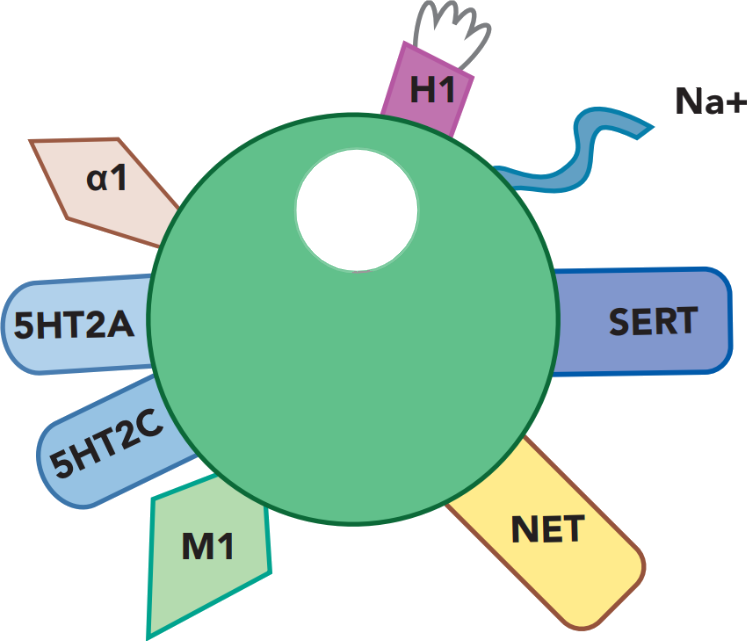 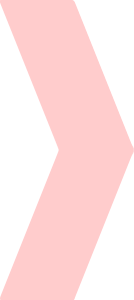 fluoxetine
PROZAC
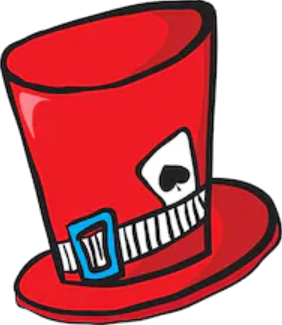 Amitriptyline
ELAVIL
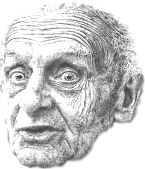 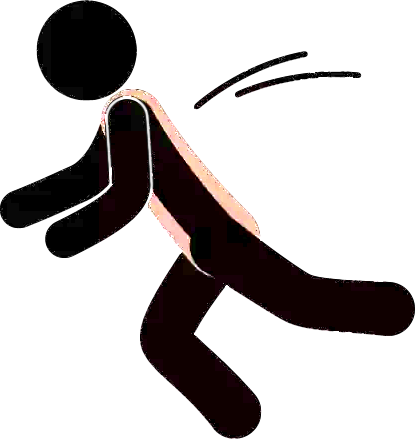 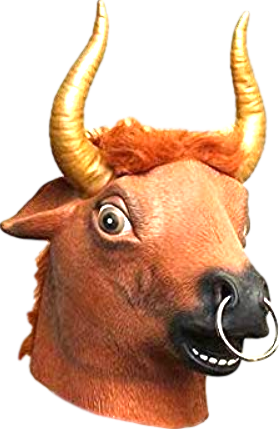 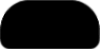 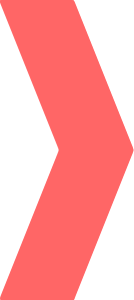 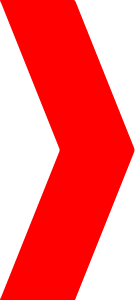 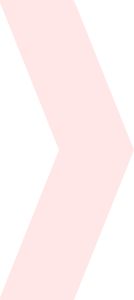 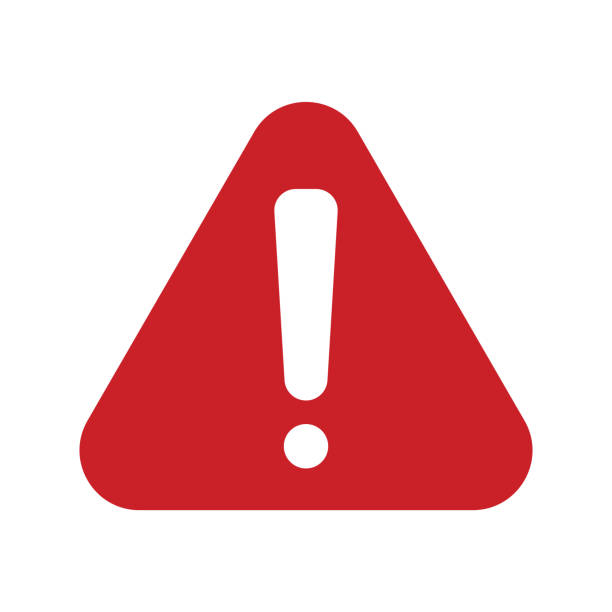 Pharmacodynamic interaction
CYP
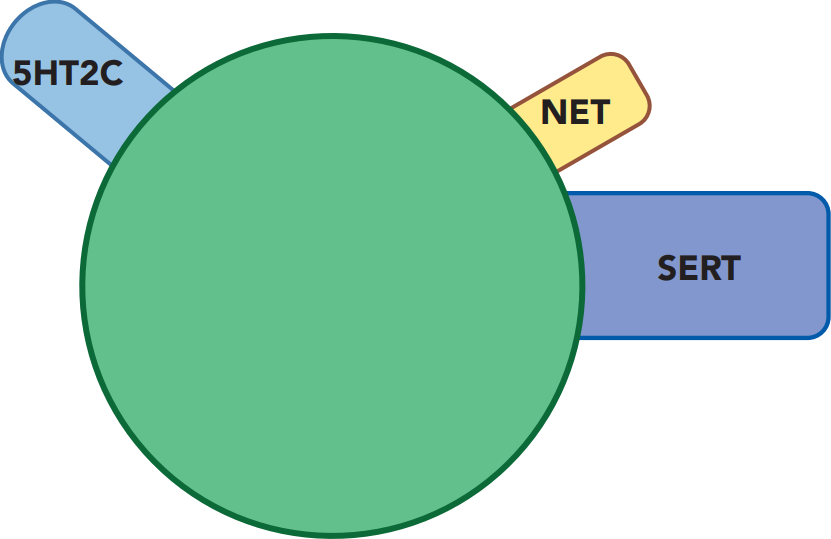 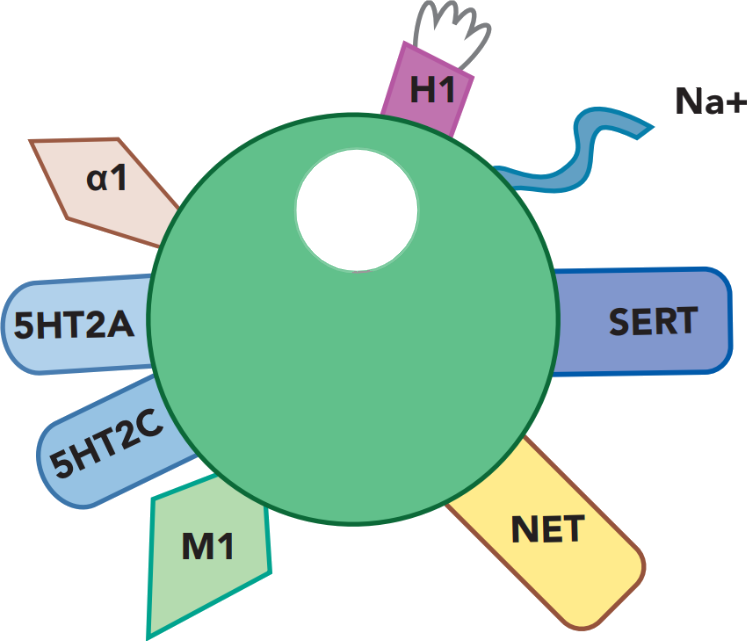 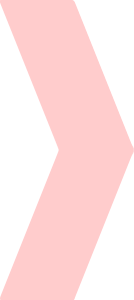 fluoxetine
PROZAC
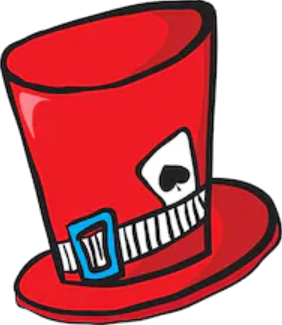 Amitriptyline
ELAVIL
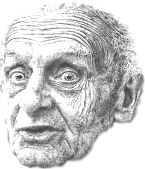 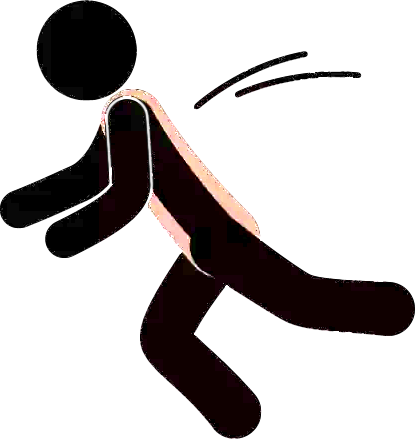 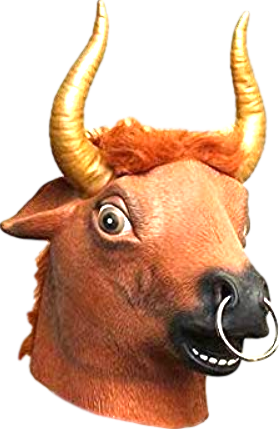 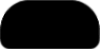 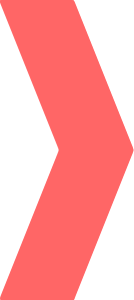 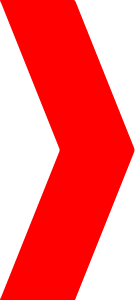 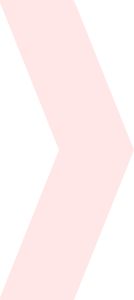 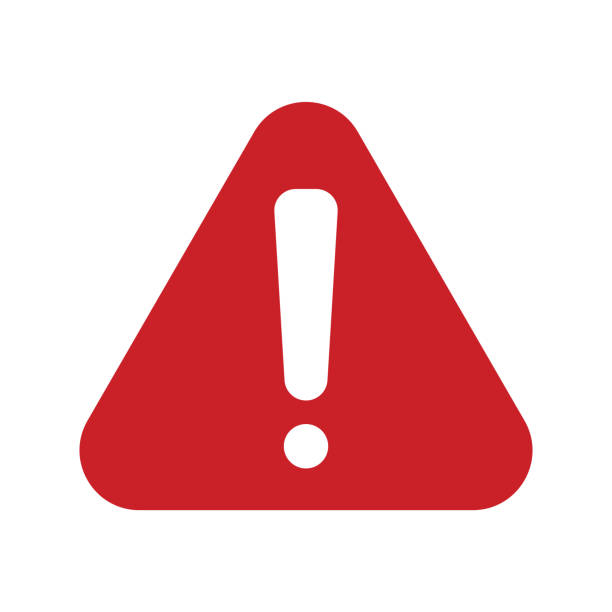 Pharmacodynamic interaction
Looks like a lot of serotonin
CYP
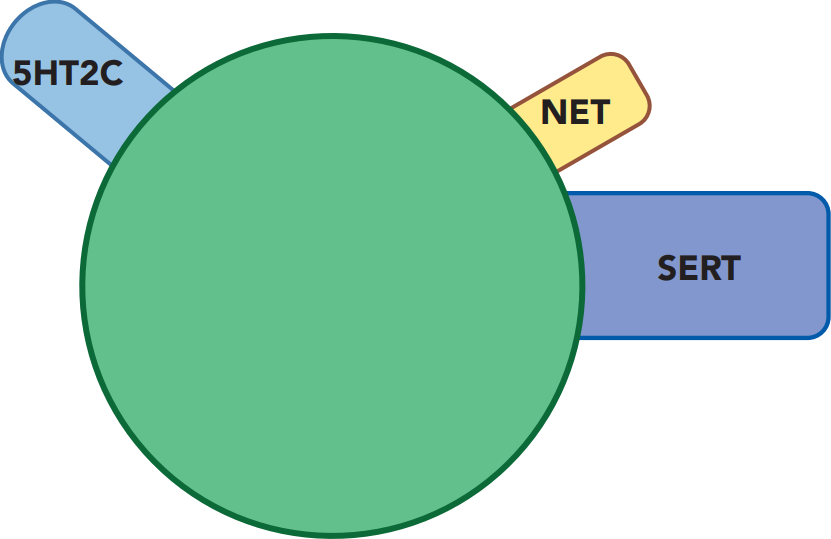 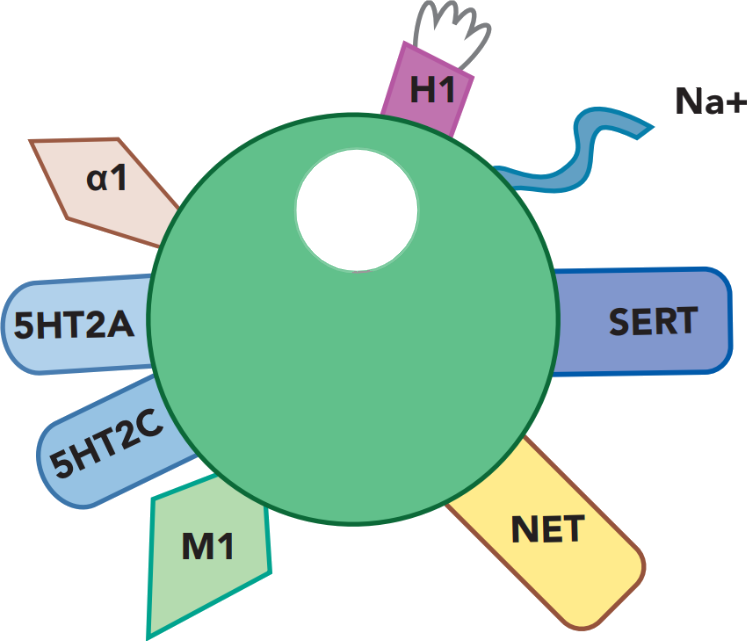 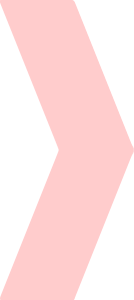 fluoxetine
PROZAC
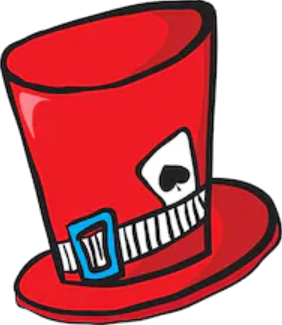 Amitriptyline
ELAVIL
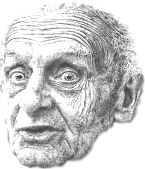 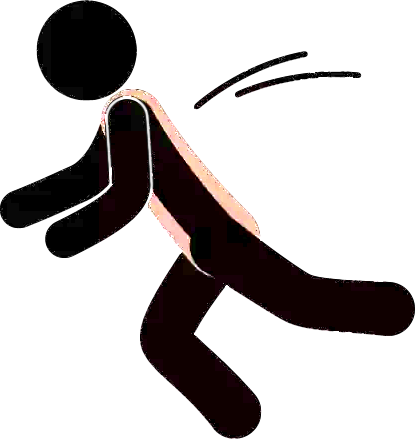 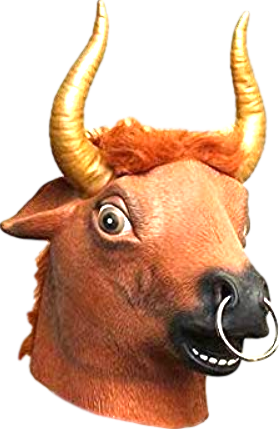 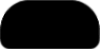 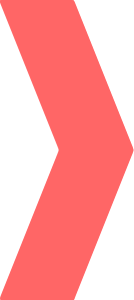 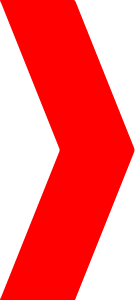 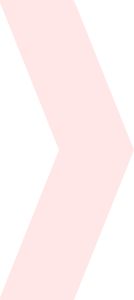 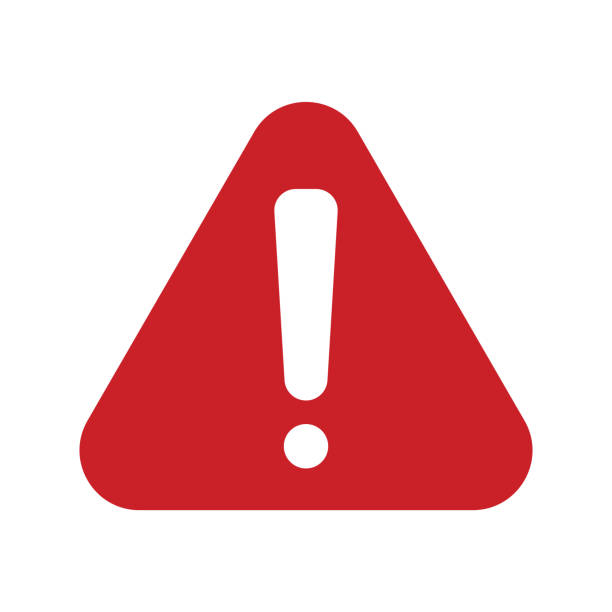 Pharmacodynamic interaction
Looks like a lot of serotonin
therapeutic duplication
CYP
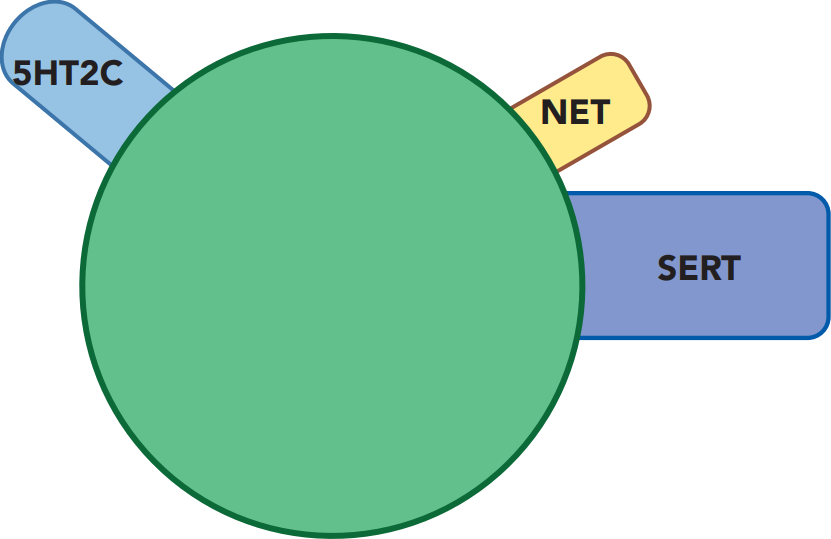 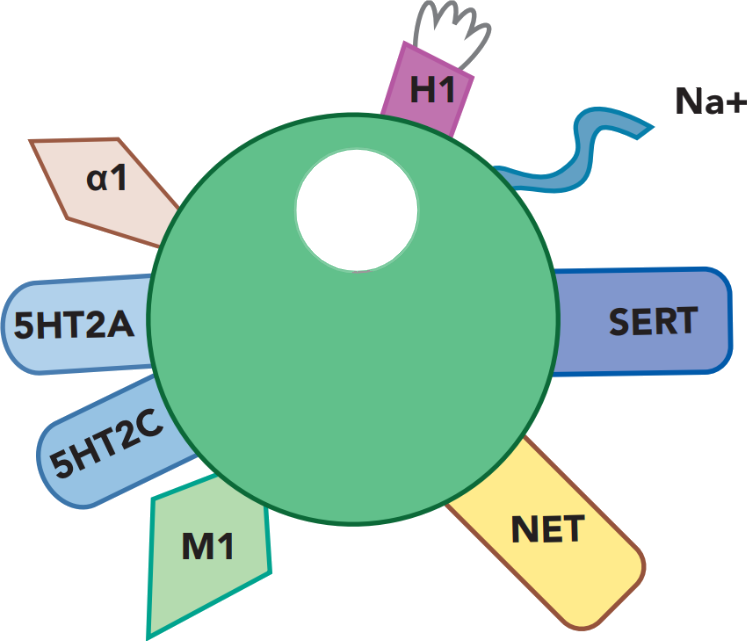 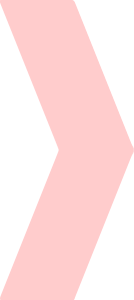 fluoxetine
PROZAC
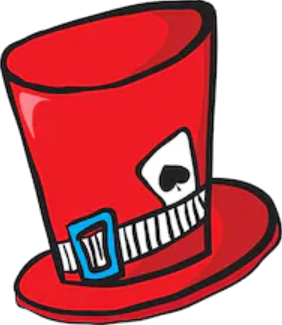 Amitriptyline
ELAVIL
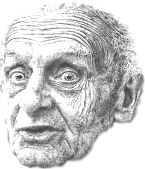 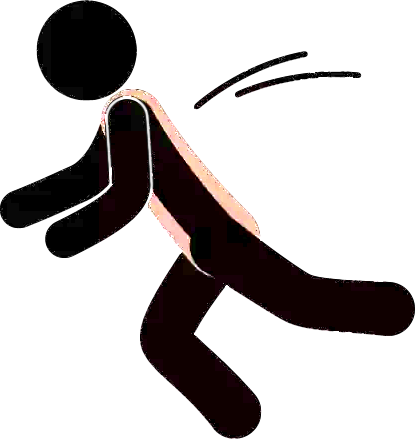 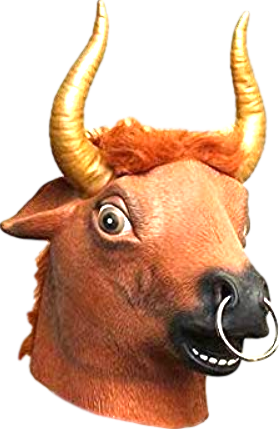 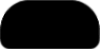 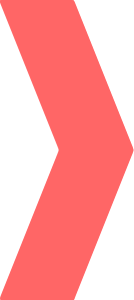 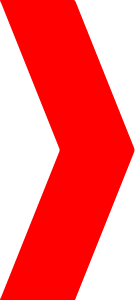 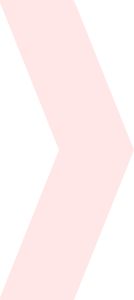 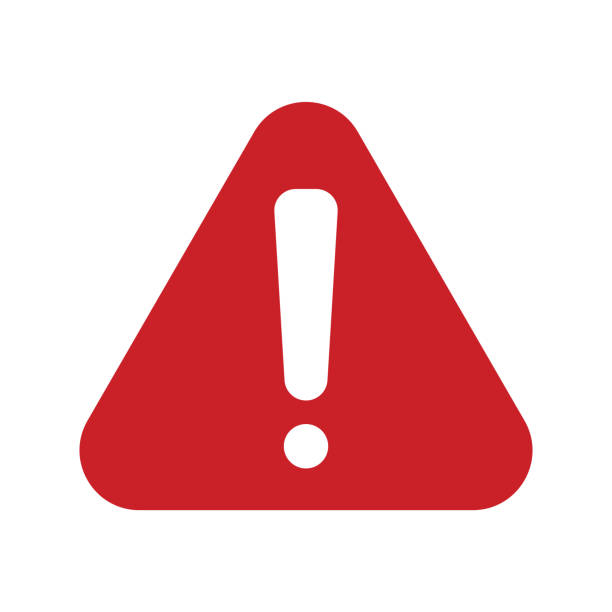 Pharmacodynamic interaction
Looks like a lot of serotonin
therapeutic duplication
possibility for mild serotonergic toxicity (side effects)
CYP
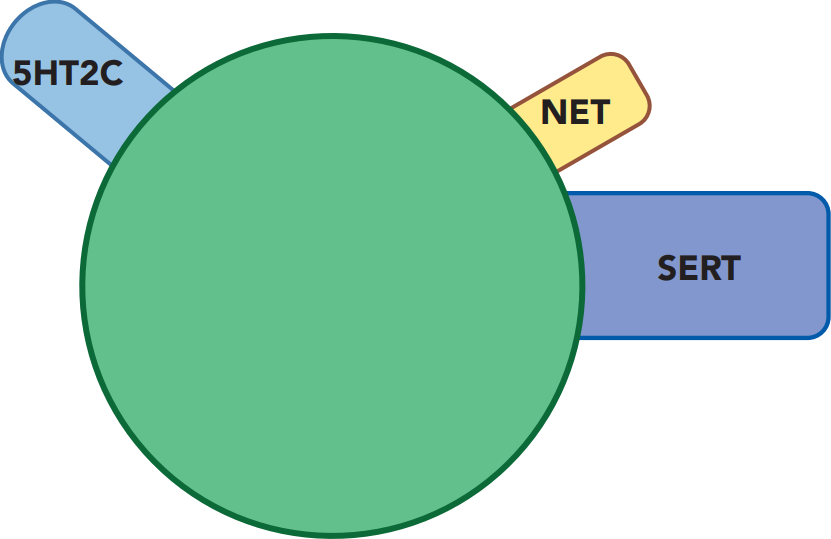 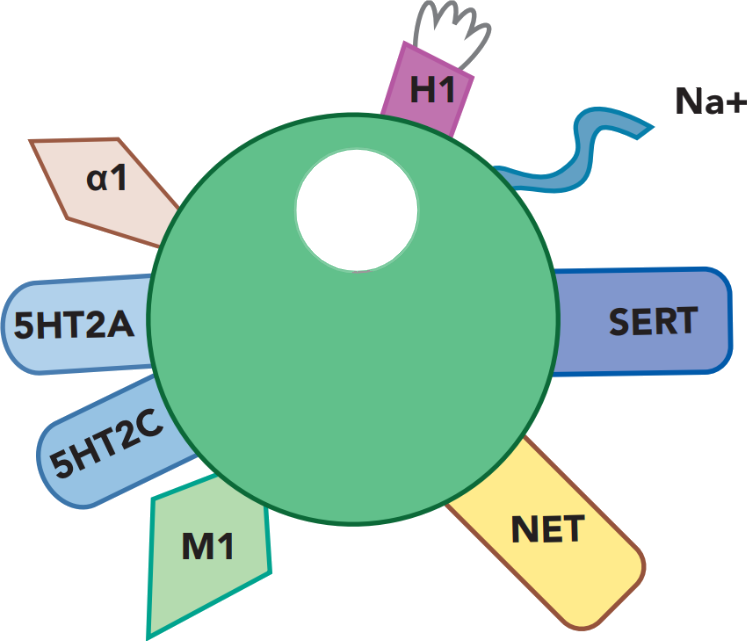 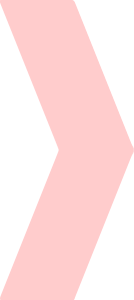 fluoxetine
PROZAC
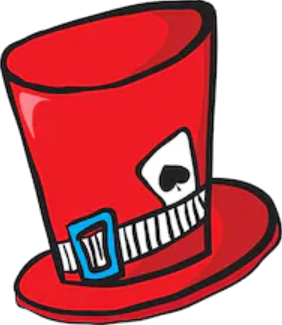 Amitriptyline
ELAVIL
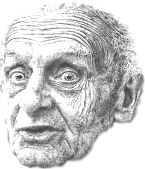 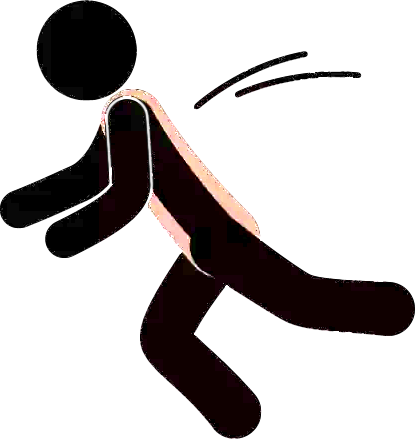 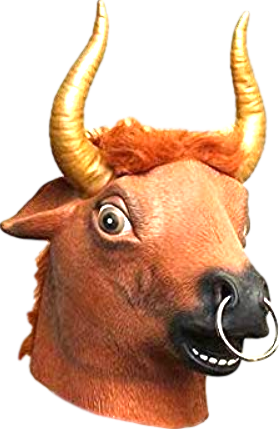 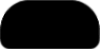 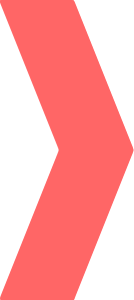 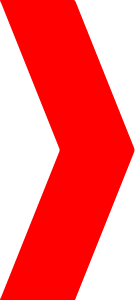 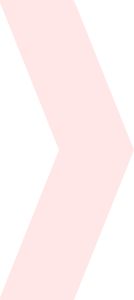 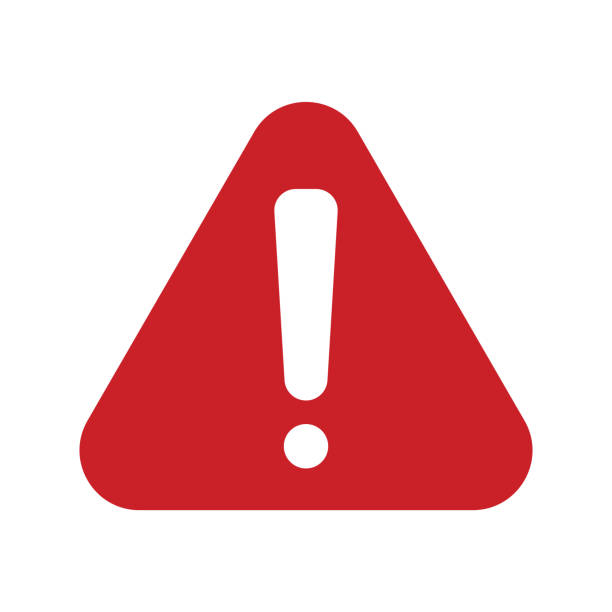 Pharmacodynamic interaction
Looks like a lot of serotonin
therapeutic duplication
possibility for mild serotonergic toxicity (side effects)
no risk of life-threatening serotonin toxicity
CYP
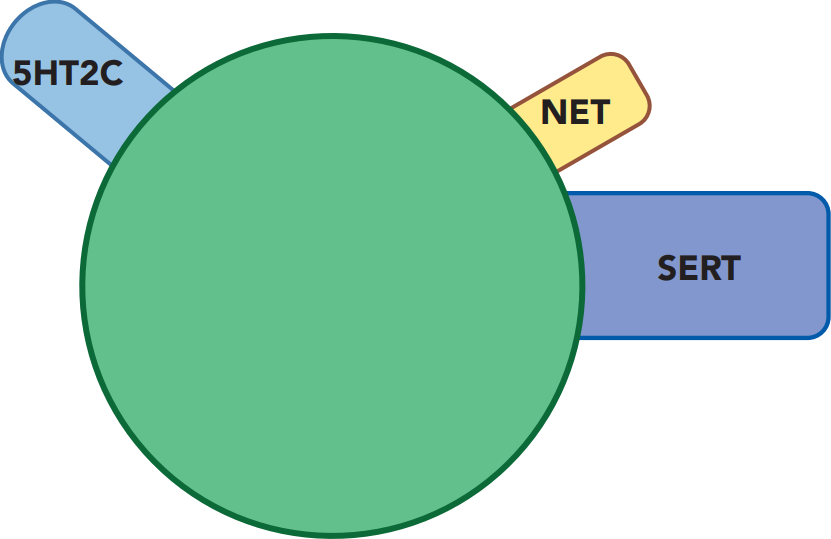 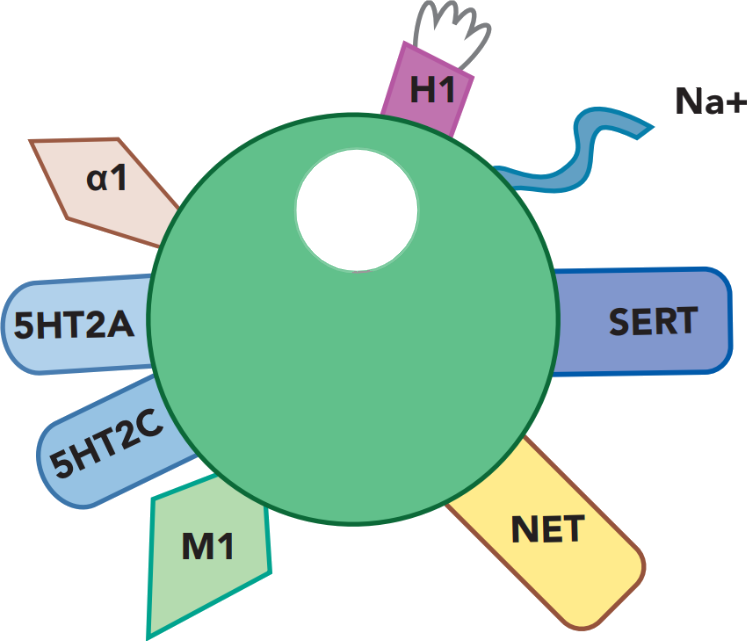 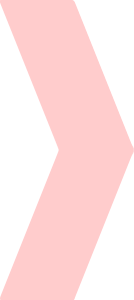 fluoxetine
PROZAC
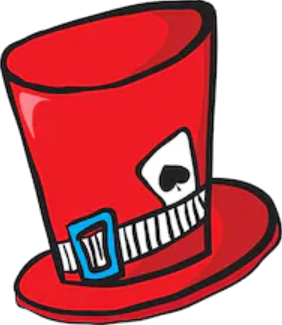 Amitriptyline
ELAVIL
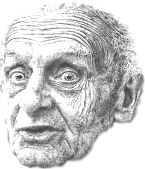 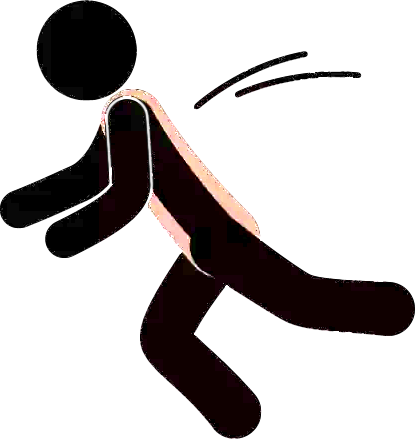 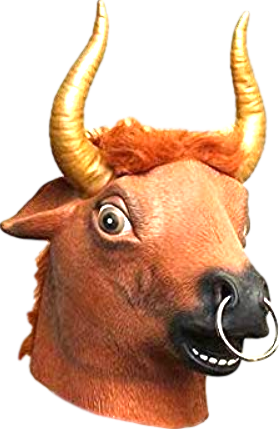 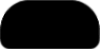 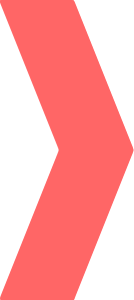 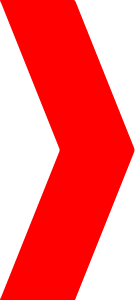 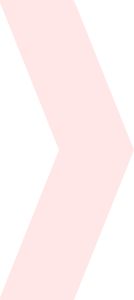 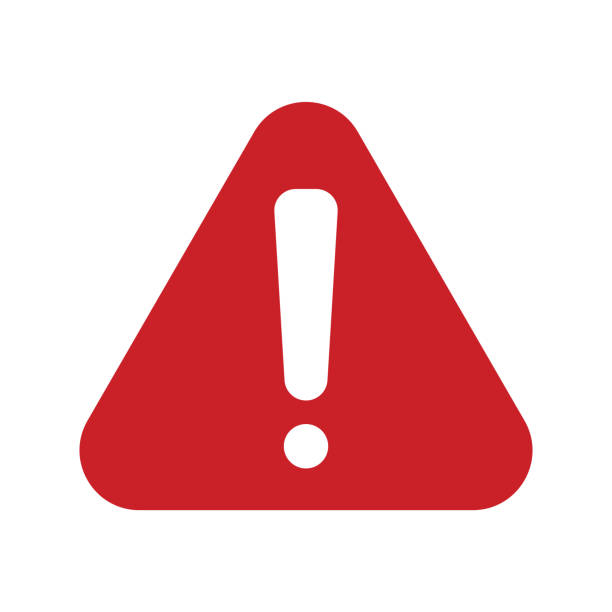 Pharmacodynamic interaction
Looks like a lot of serotonin
therapeutic duplication
possibility for mild serotonergic toxicity (side effects)
no risk of life-threatening serotonin toxicity
that only occurs if one of the meds is a MAOI
CYP
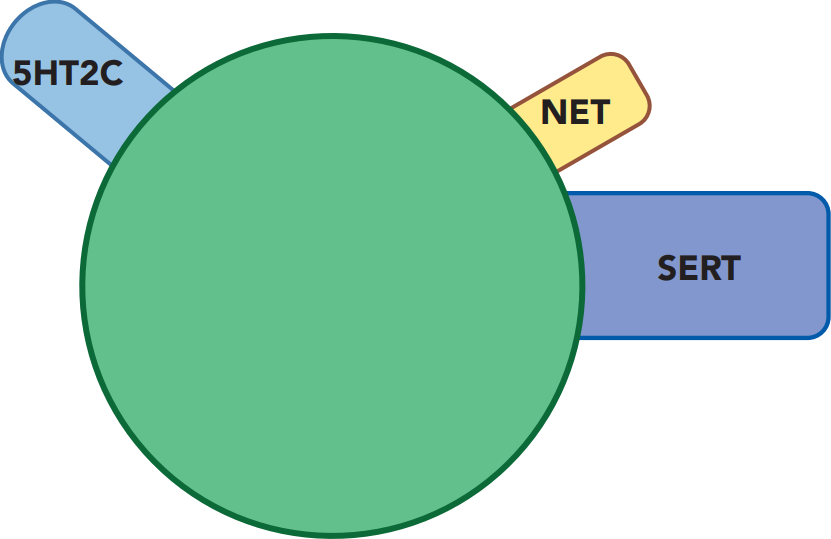 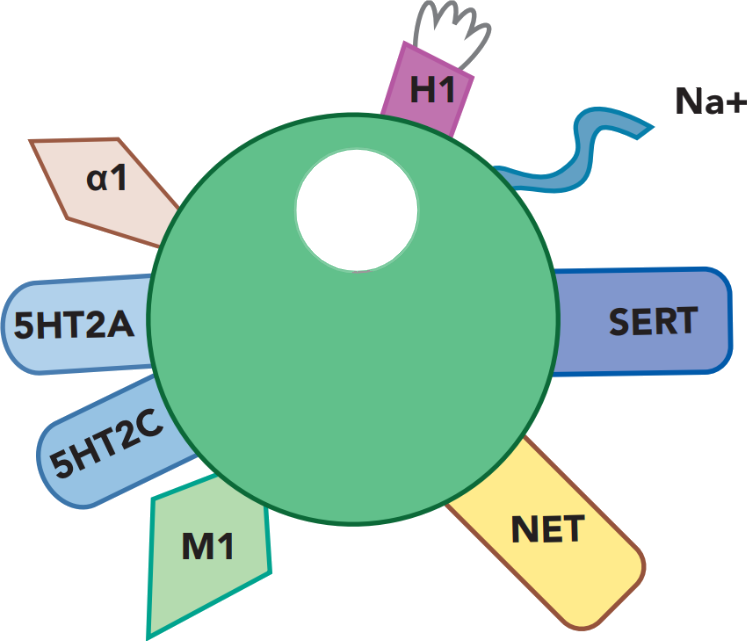 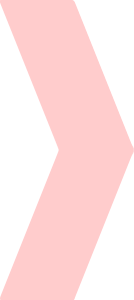 fluoxetine
PROZAC
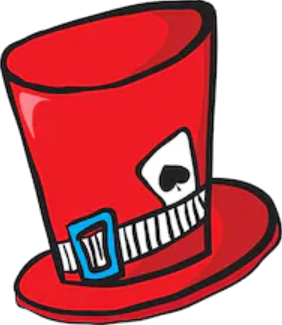 Amitriptyline
ELAVIL
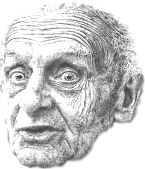 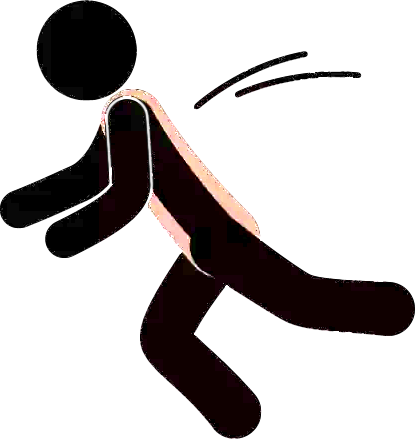 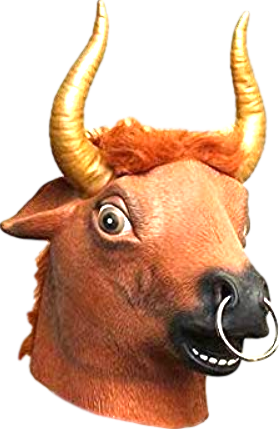 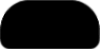 Serotonin Toxicity - don’t say “serotonin syndrome”
“Twitchy frog”
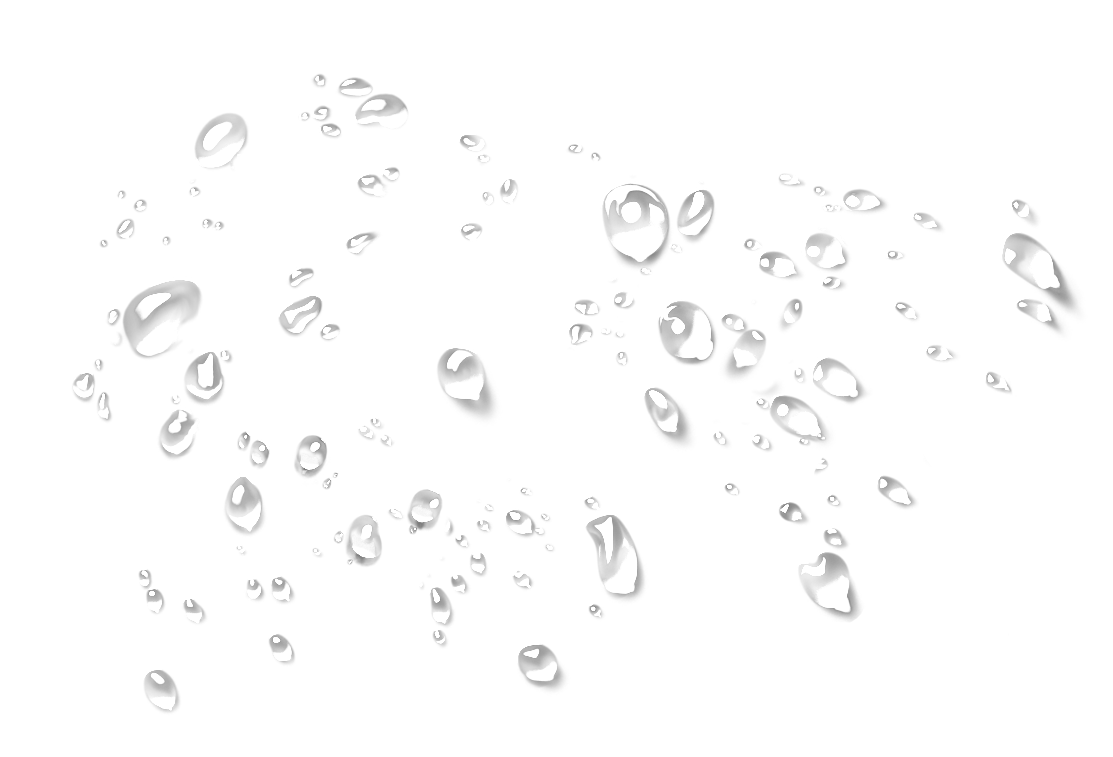 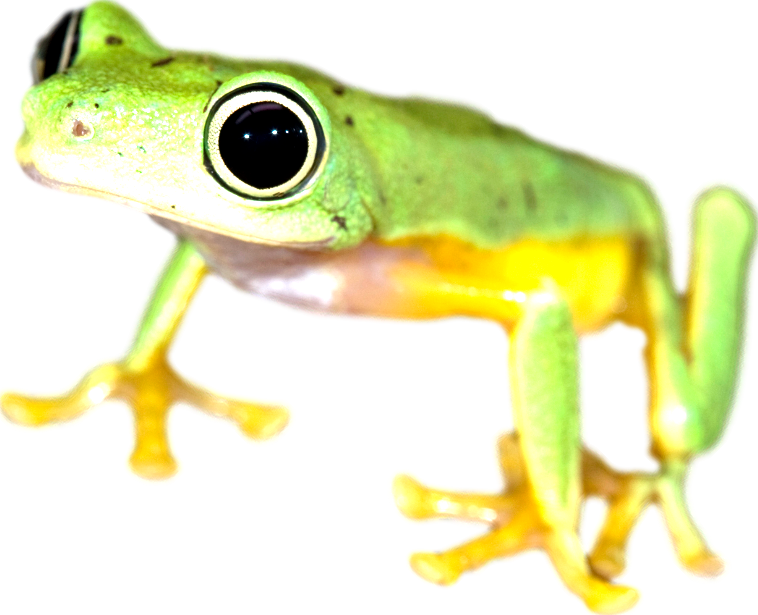 Dilated pupils
5-HT
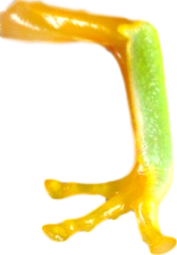 Agitation
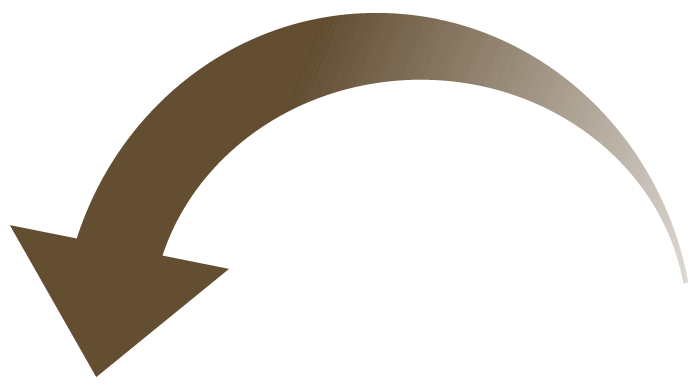 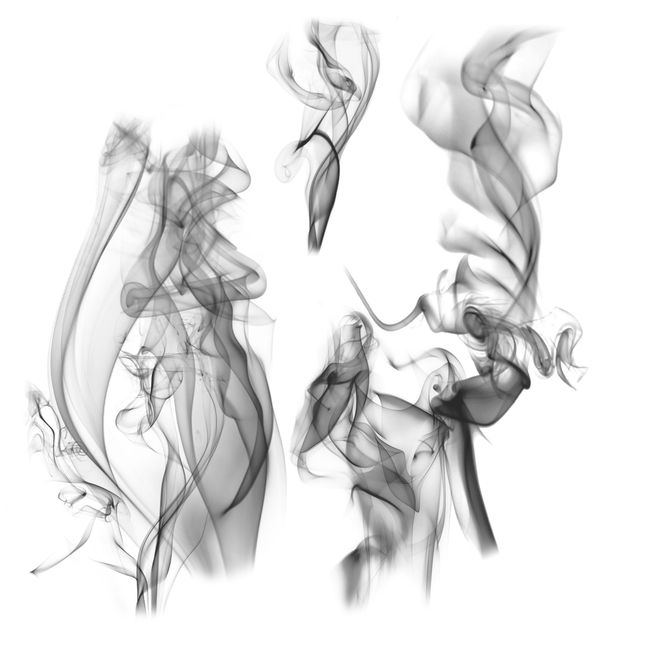 Sweating
Hyperreflexia
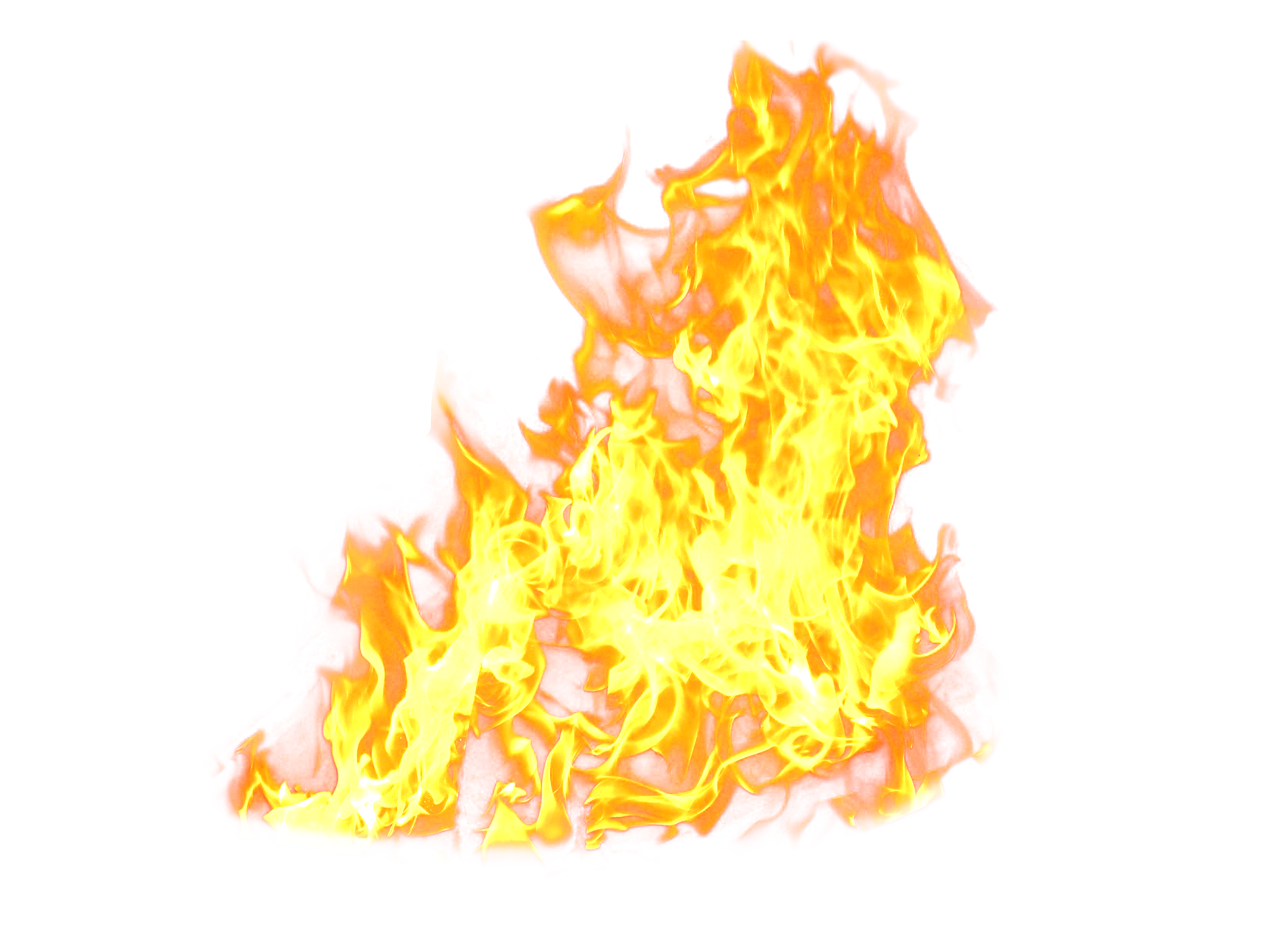 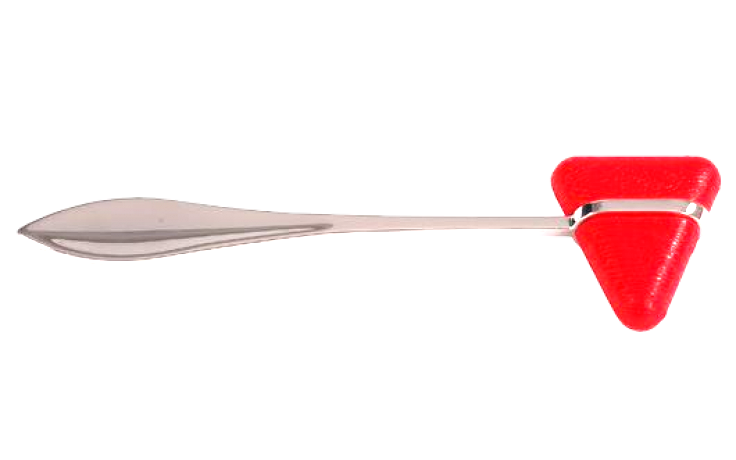 Fever
Serotonin toxicity - don’t say “serotonin syndrome”
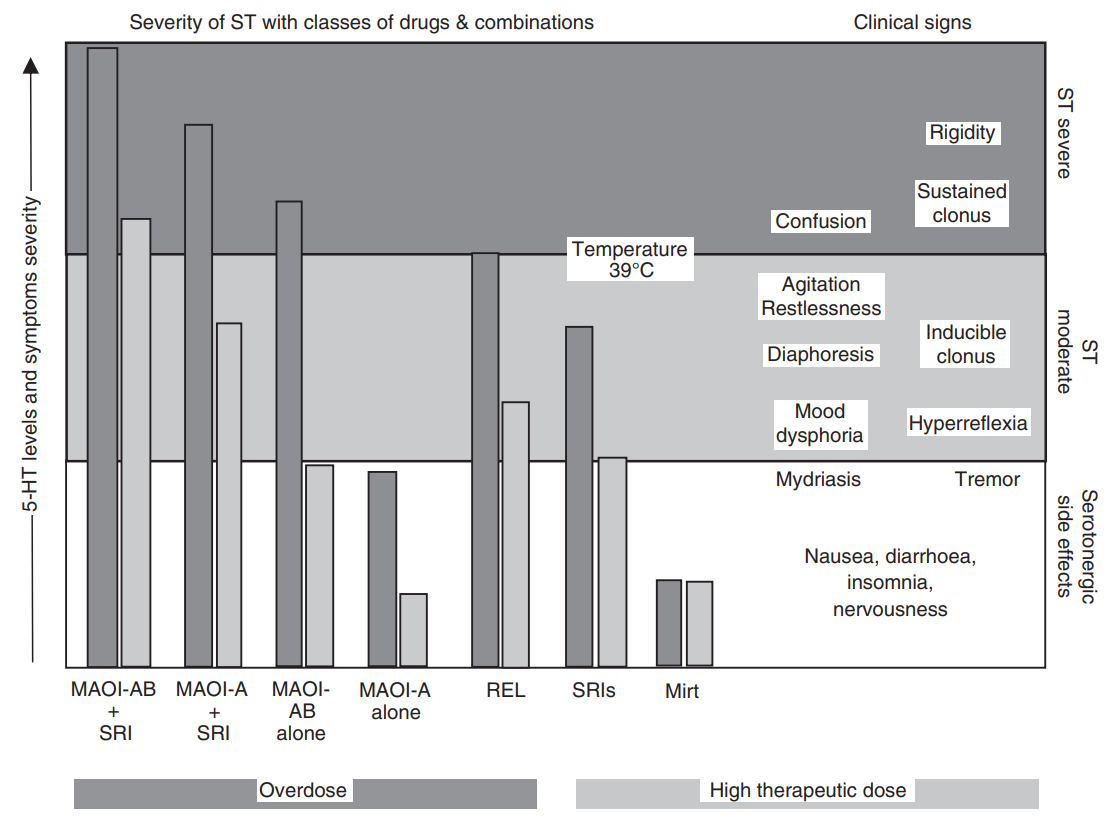 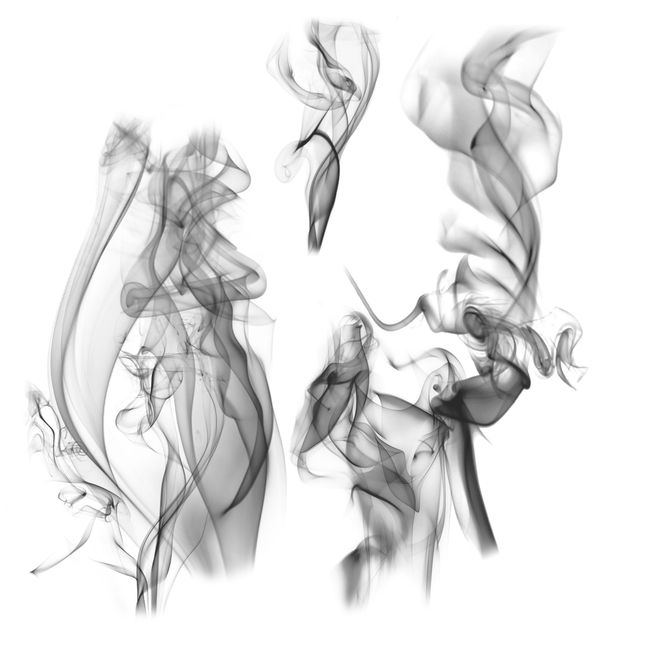 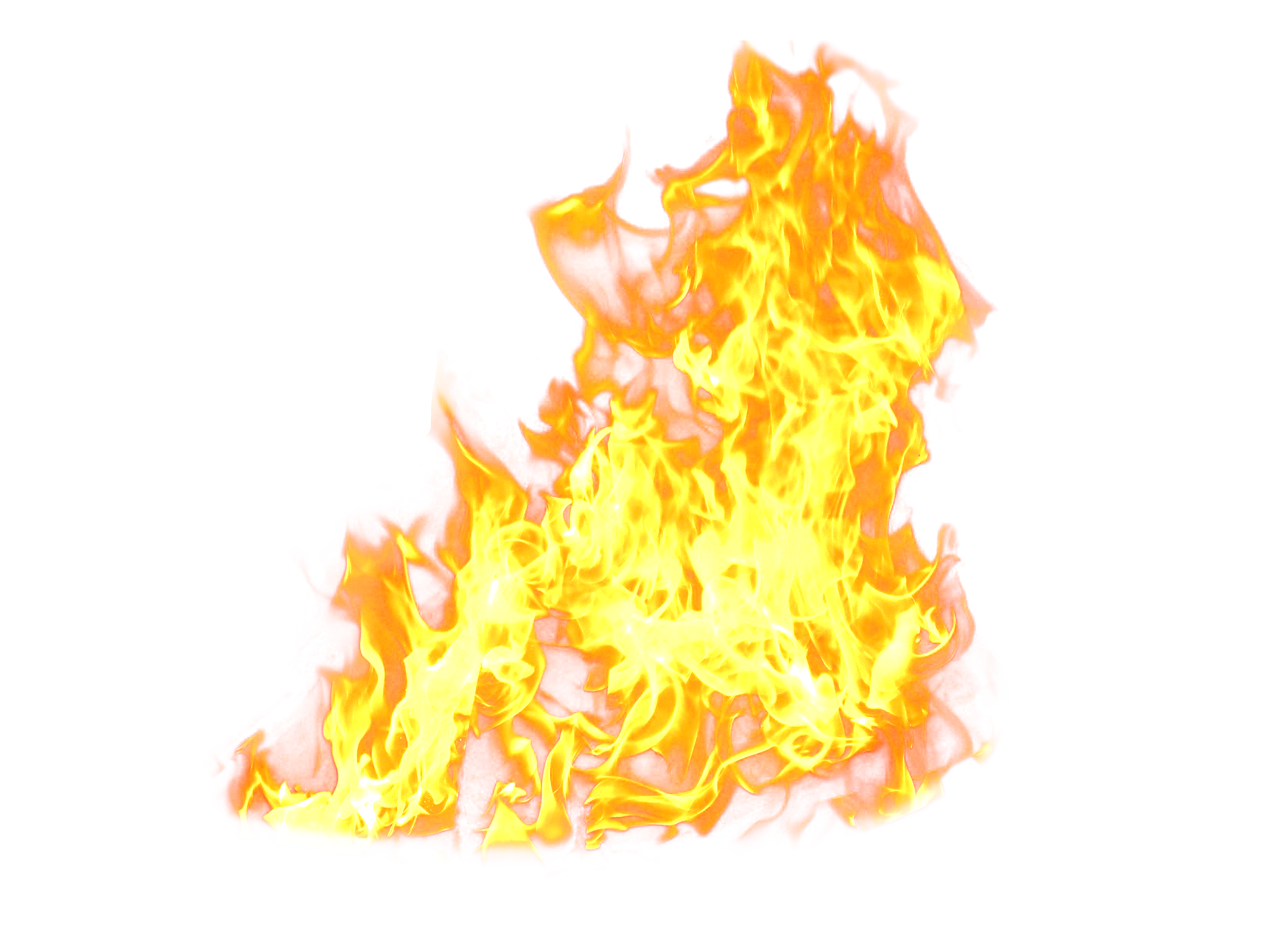 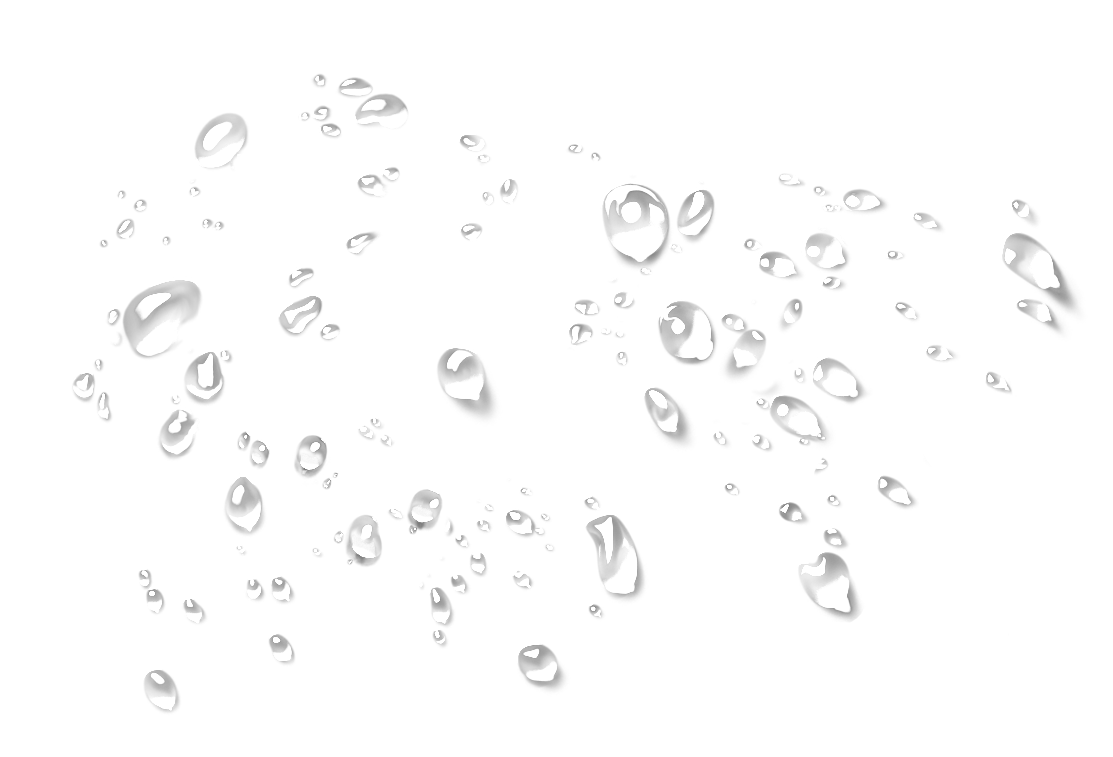 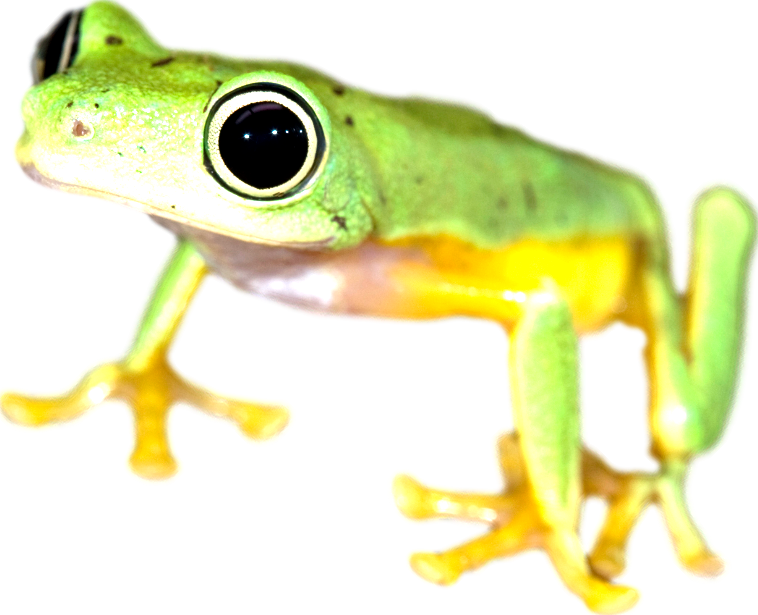 5-HT
MDMA
azapine
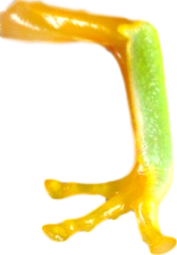 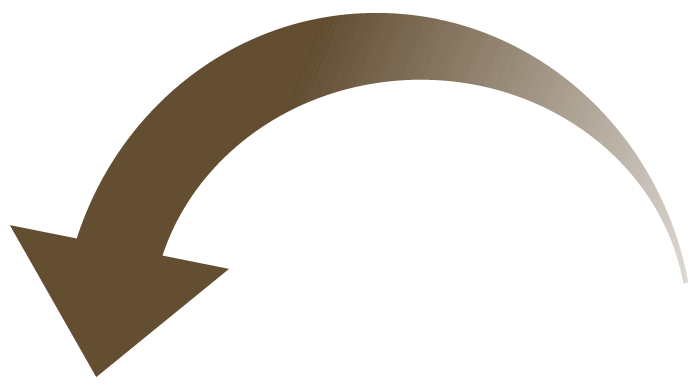 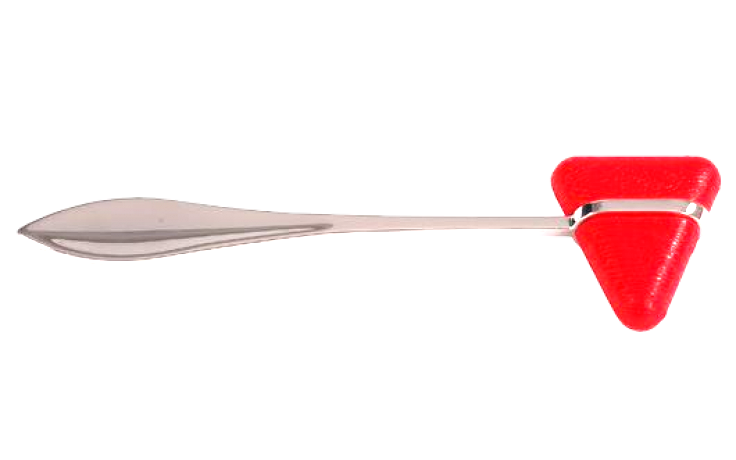 Gillman, P. K. (2011). CNS toxicity involving methylene blue: the exemplar for understanding and predicting drug interactions that precipitate serotonin toxicity. Journal of psychopharmacology, 25(3), 429-436.
Serotonin toxicity - don’t say “serotonin syndrome”
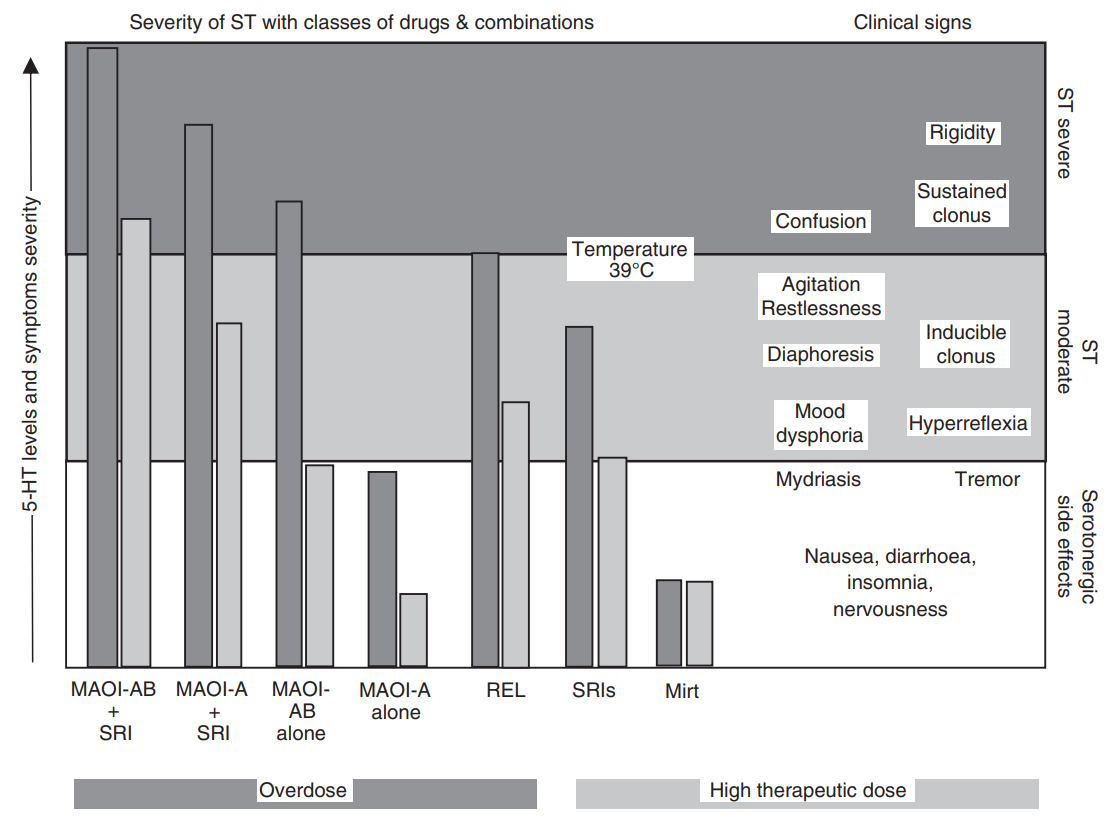 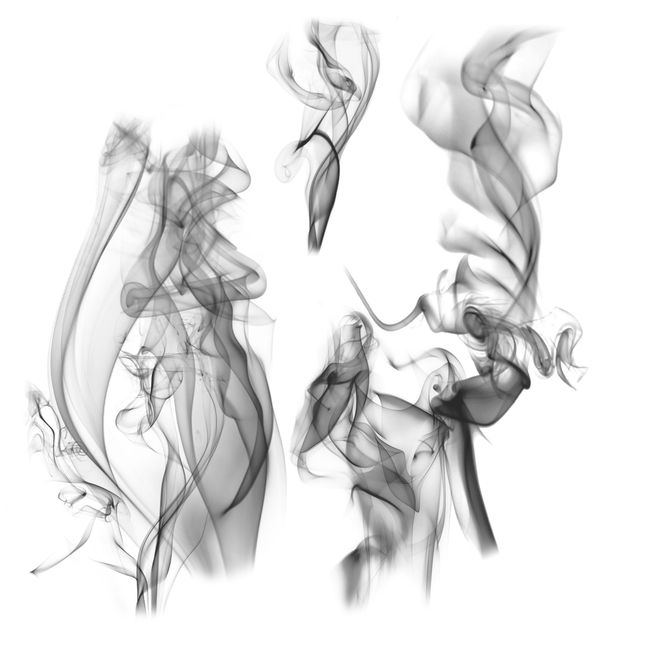 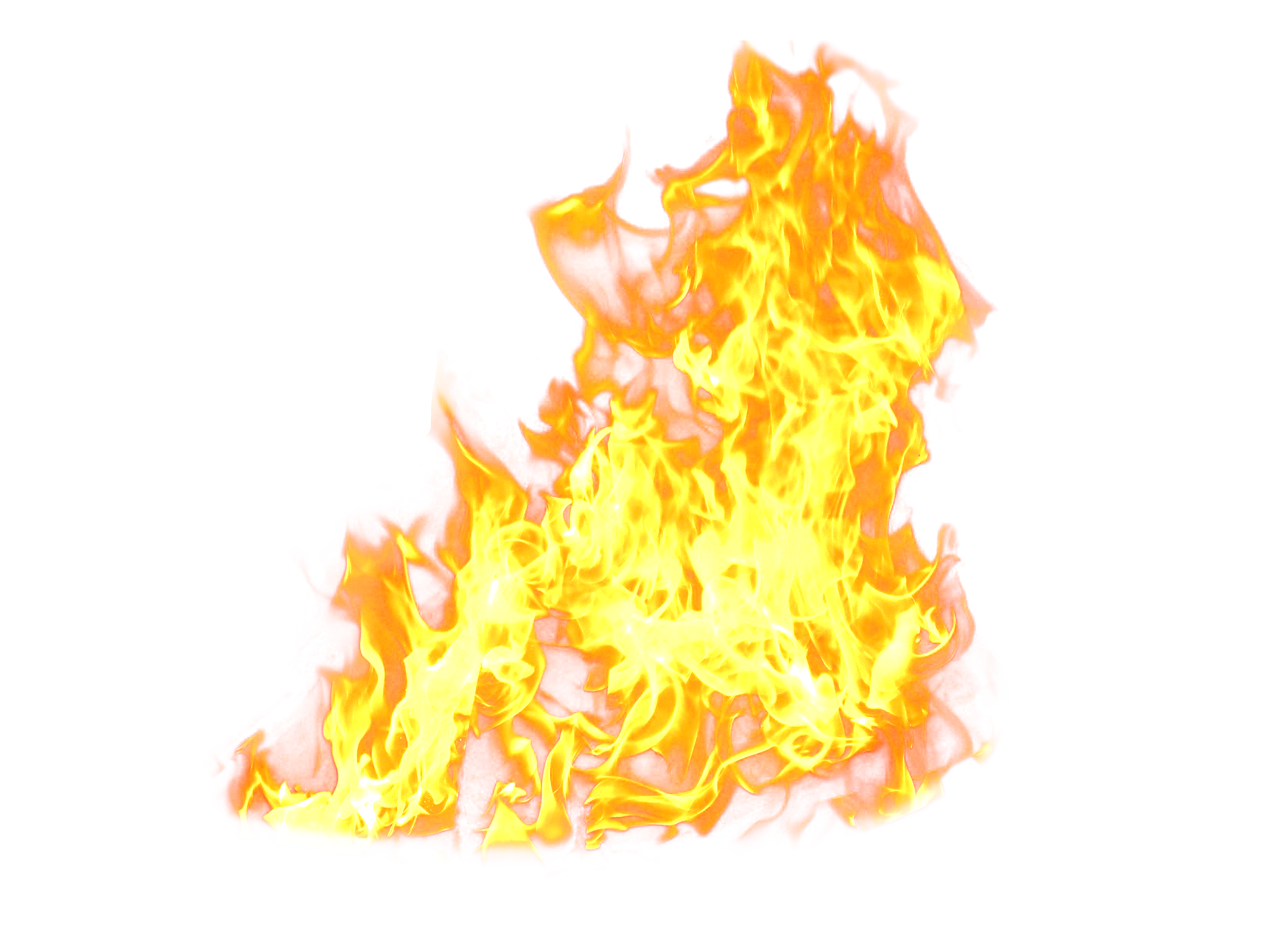 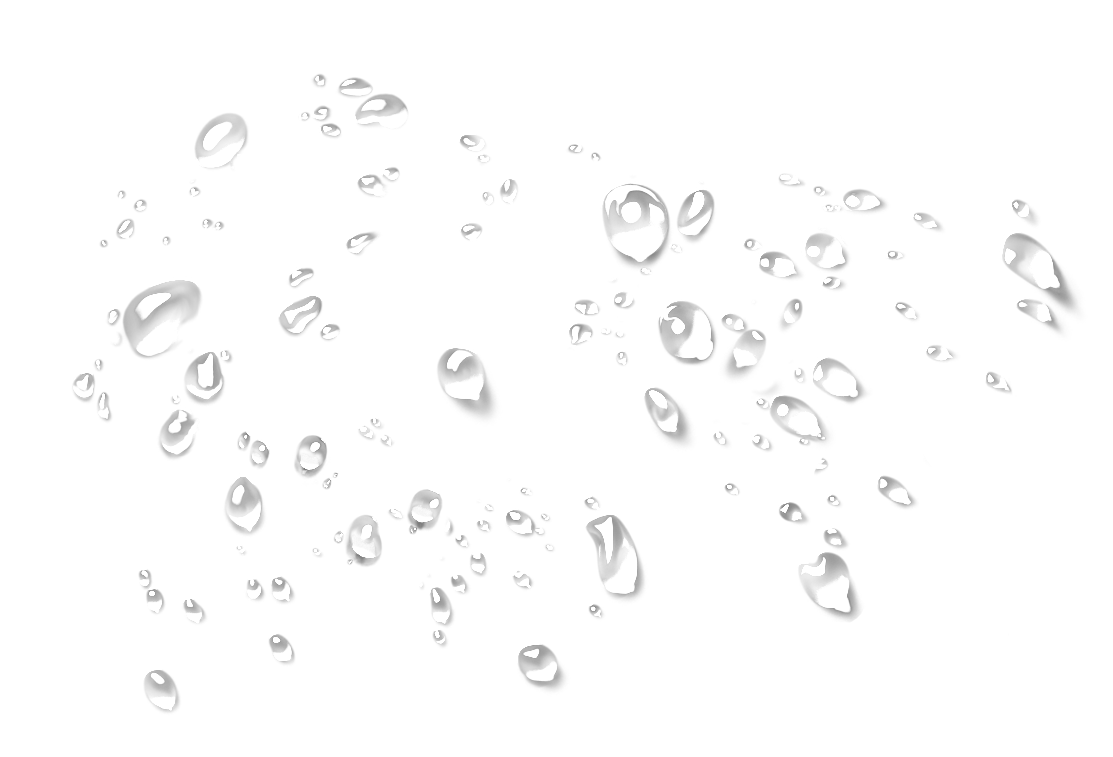 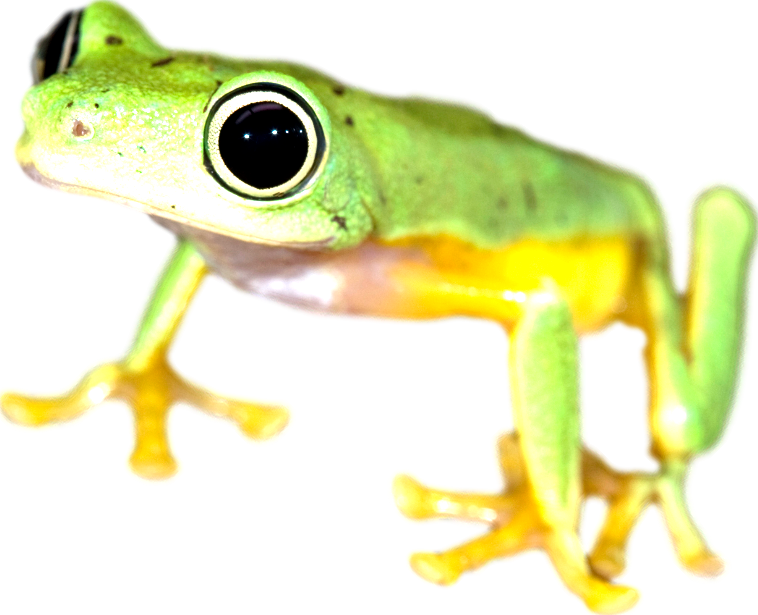 5-HT
MDMA
azapine
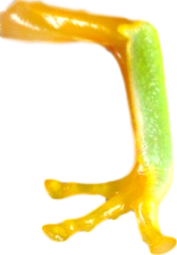 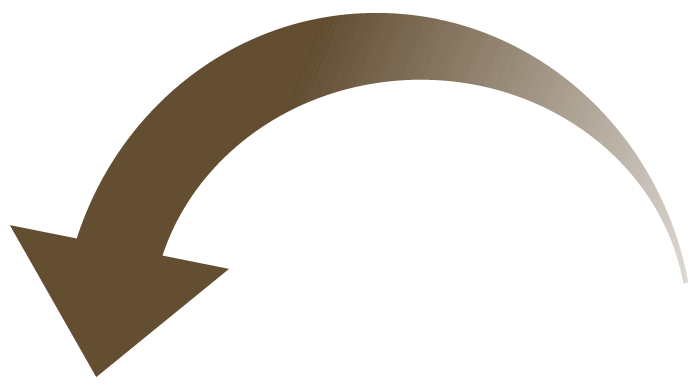 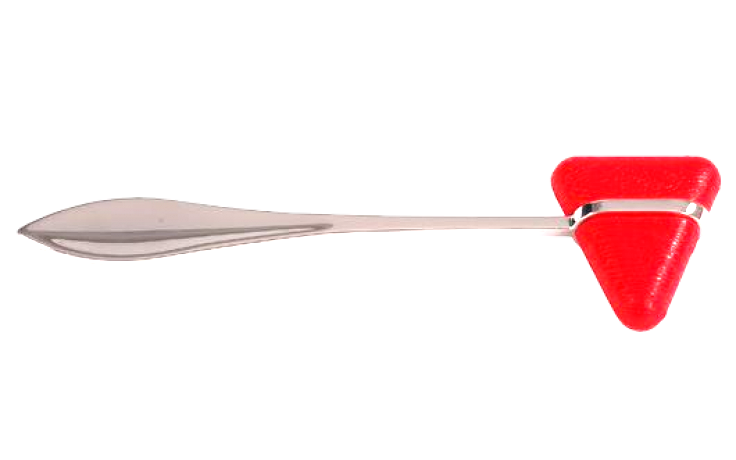 Gillman, P. K. (2011). CNS toxicity involving methylene blue: the exemplar for understanding and predicting drug interactions that precipitate serotonin toxicity. Journal of psychopharmacology, 25(3), 429-436.
Serotonin toxicity - don’t say “serotonin syndrome”
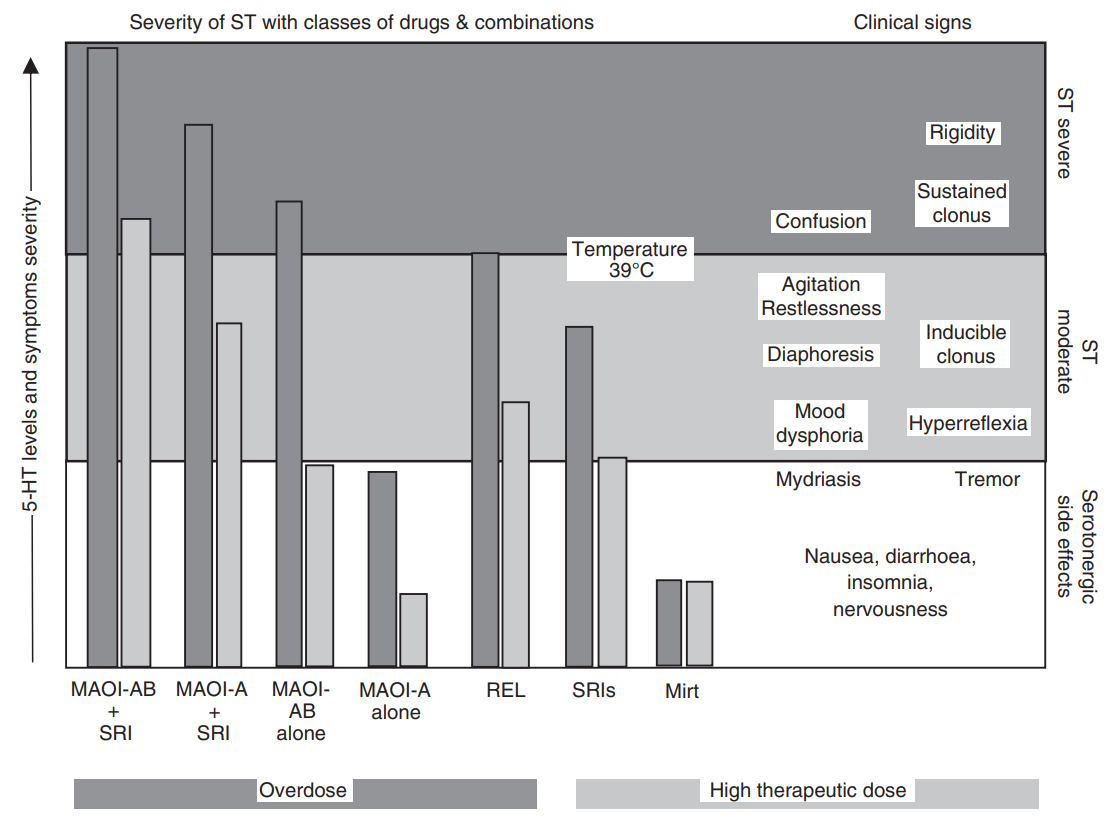 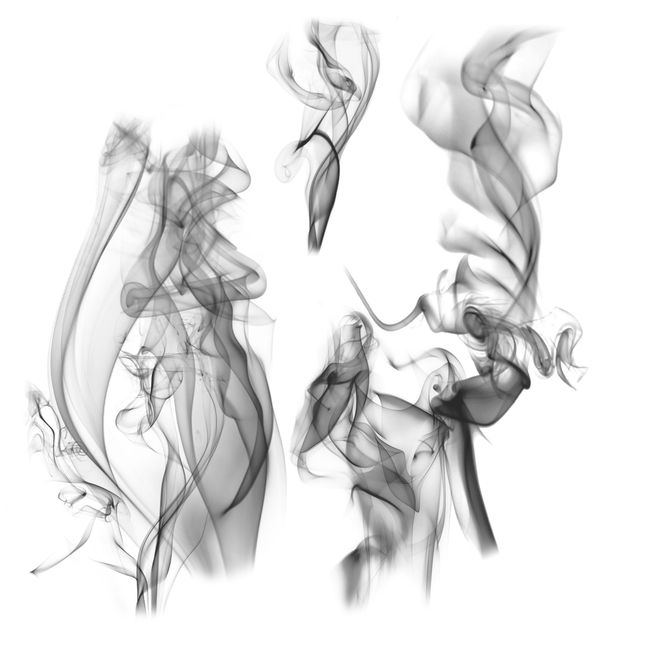 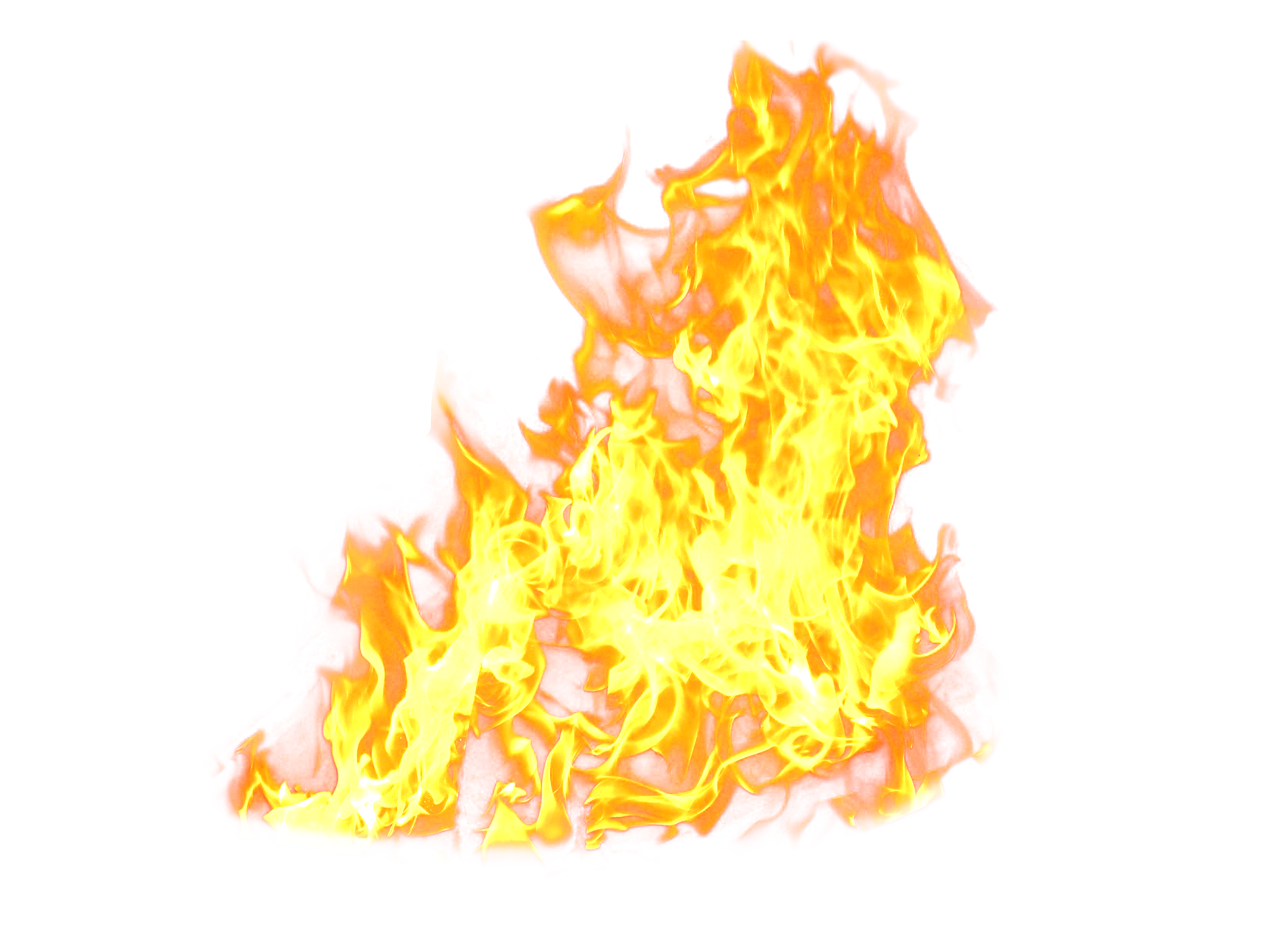 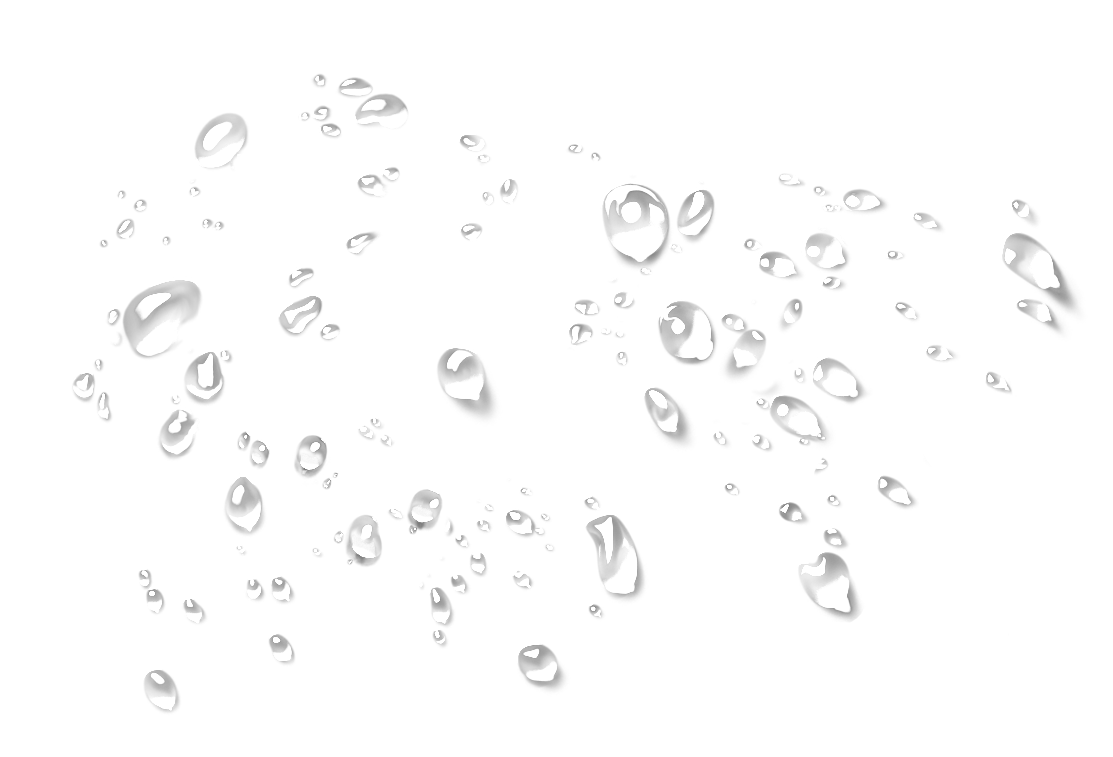 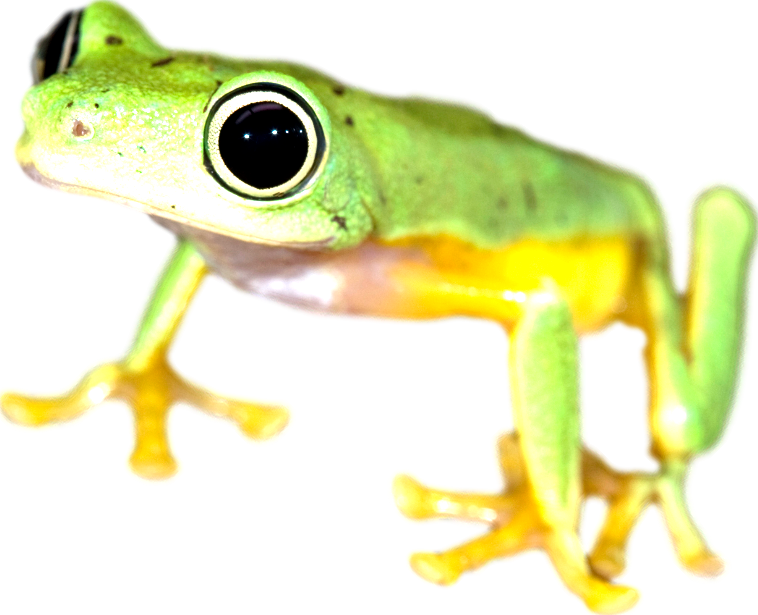 5-HT
MDMA
azapine
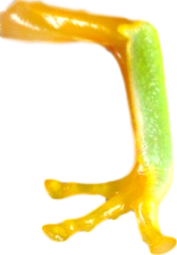 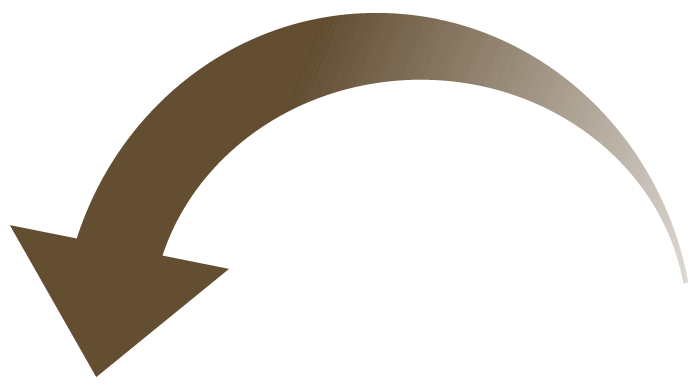 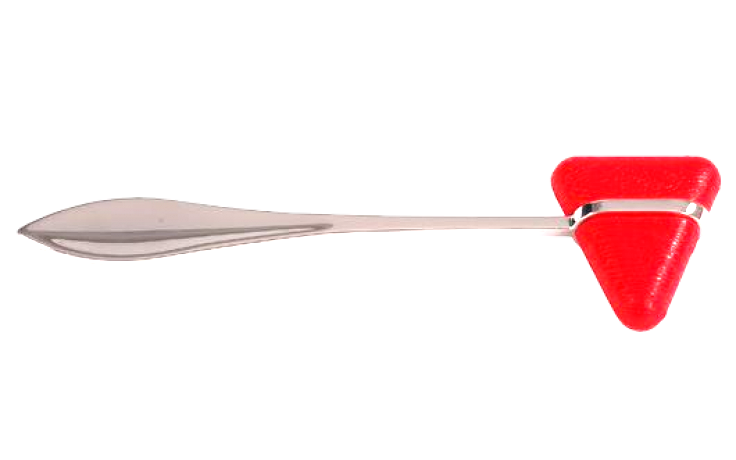 Gillman, P. K. (2011). CNS toxicity involving methylene blue: the exemplar for understanding and predicting drug interactions that precipitate serotonin toxicity. Journal of psychopharmacology, 25(3), 429-436.
Serotonin toxicity - don’t say “serotonin syndrome”
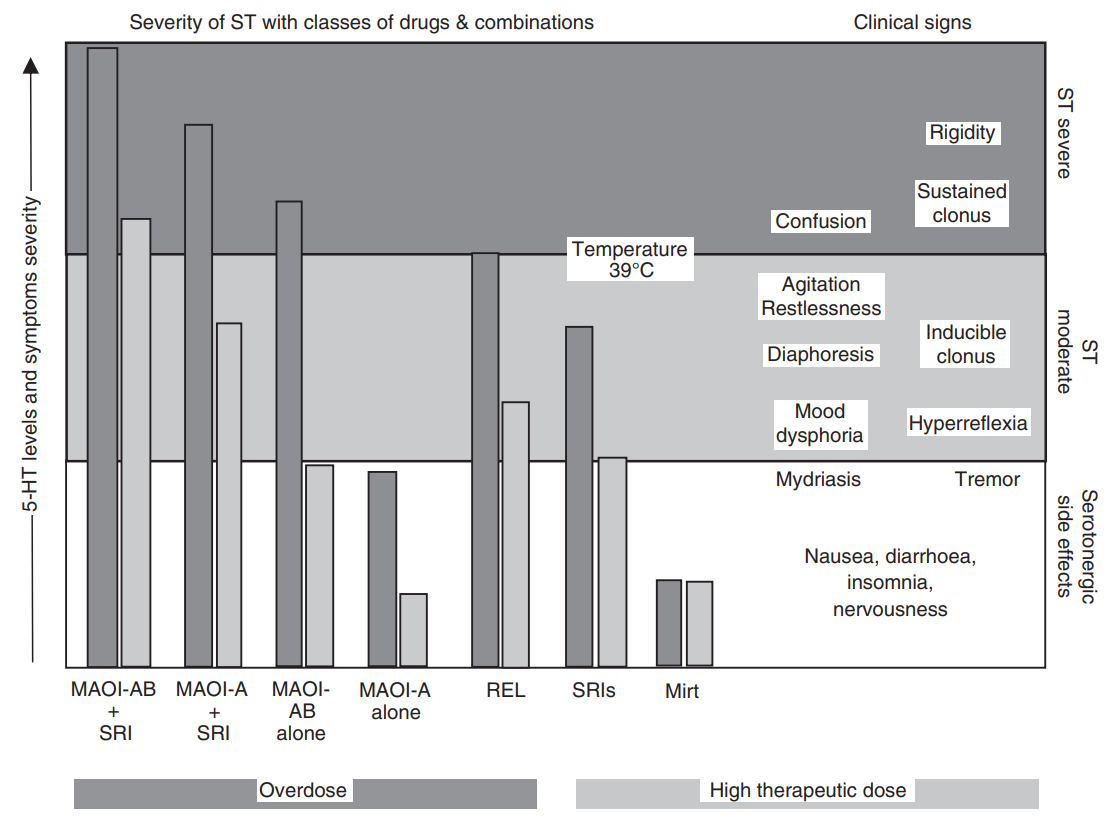 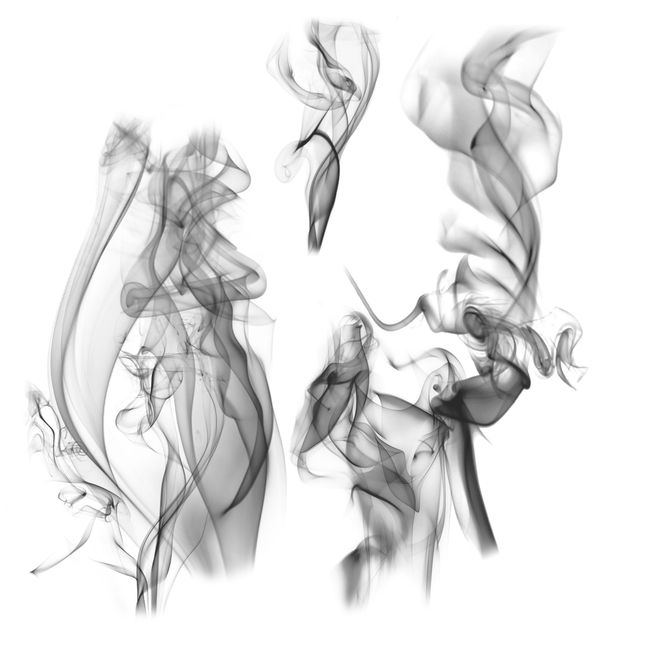 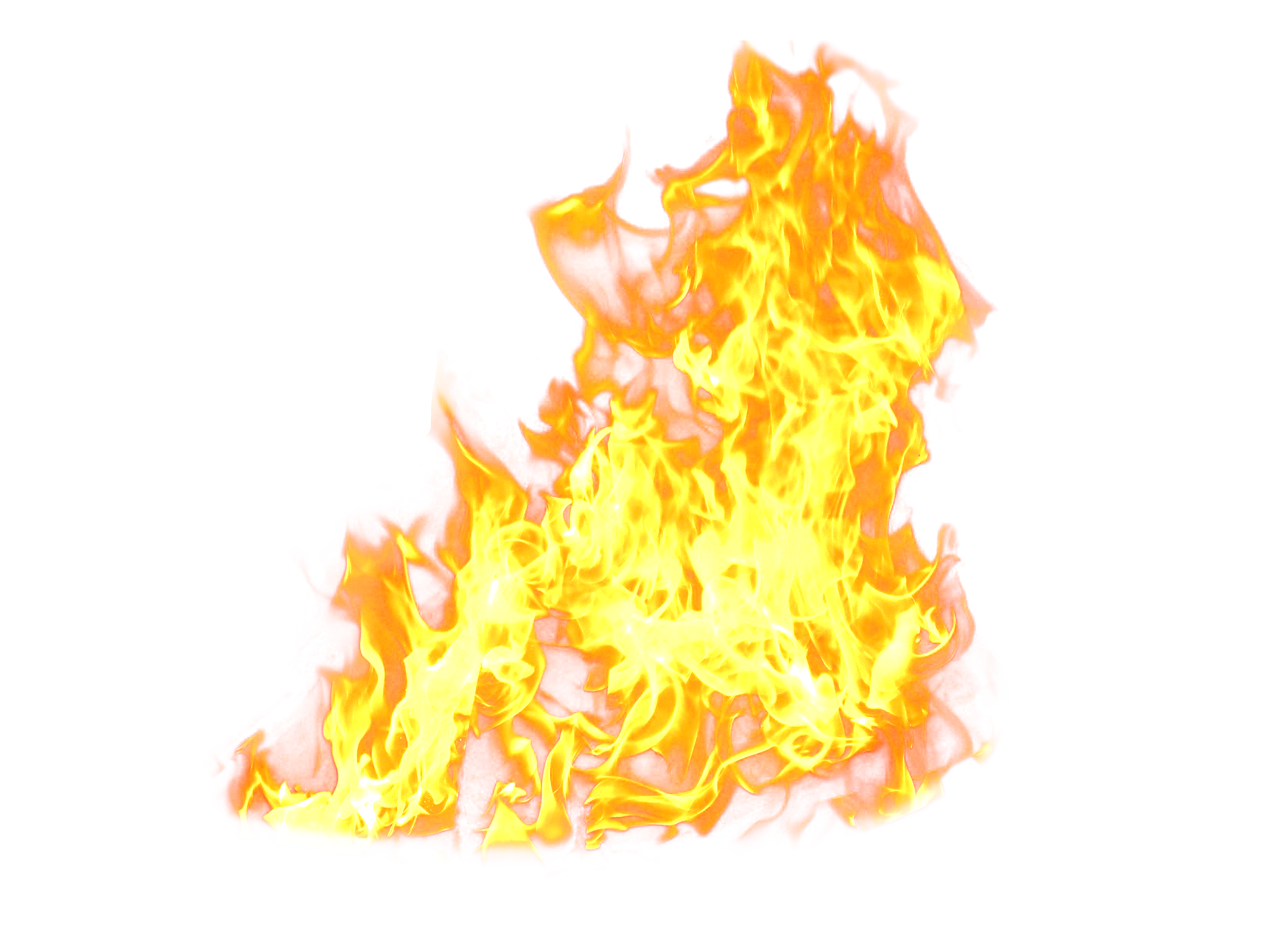 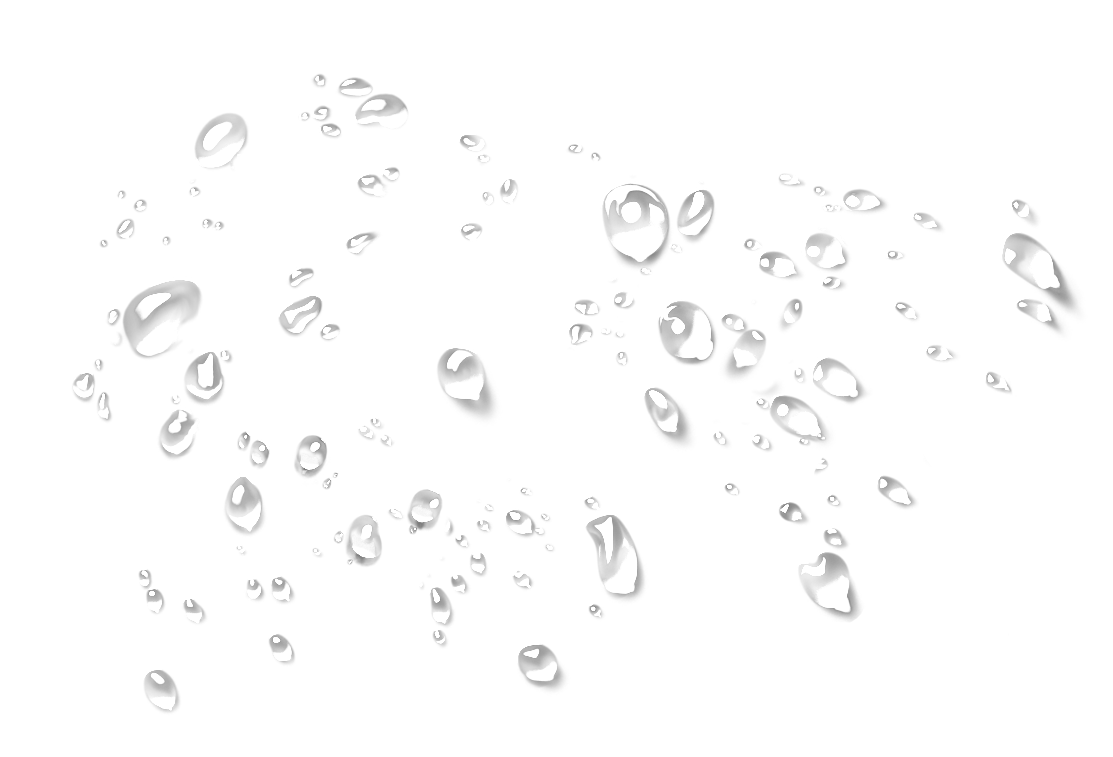 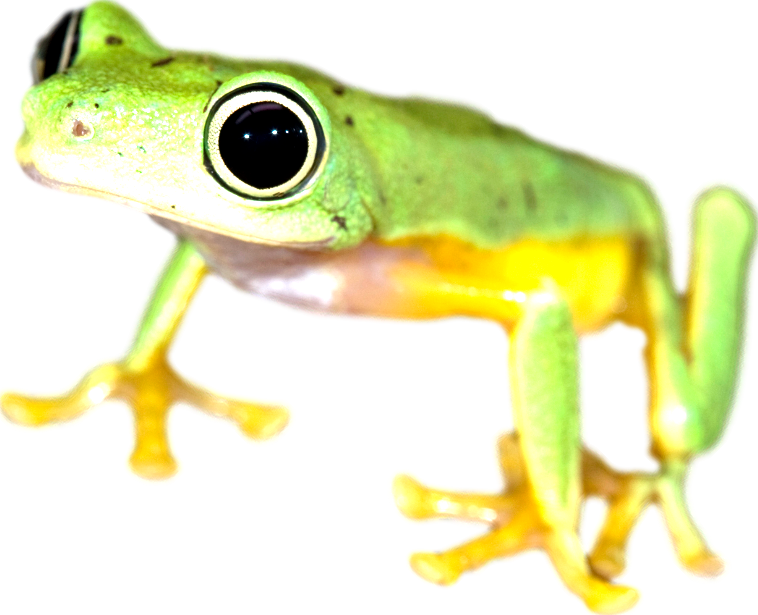 5-HT
MDMA
azapine
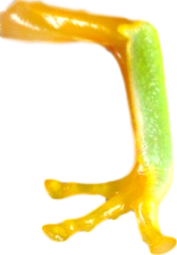 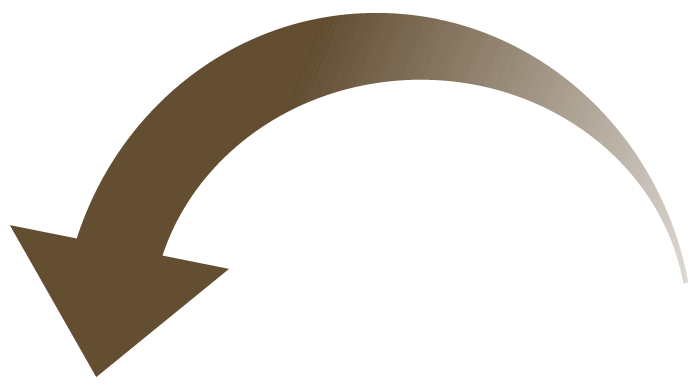 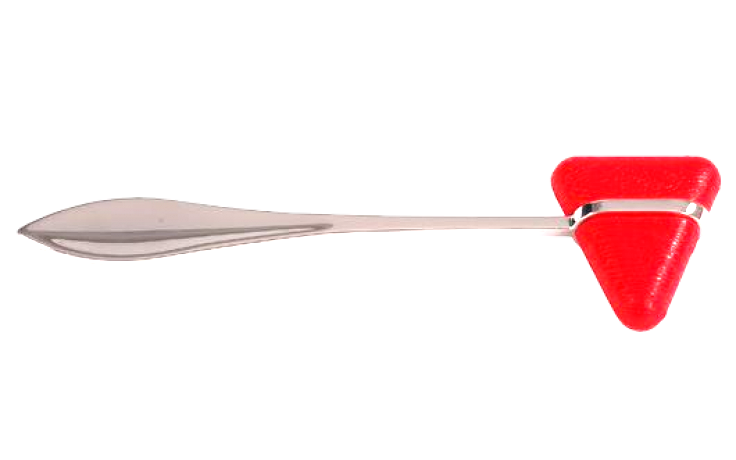 Gillman, P. K. (2011). CNS toxicity involving methylene blue: the exemplar for understanding and predicting drug interactions that precipitate serotonin toxicity. Journal of psychopharmacology, 25(3), 429-436.
Serotonin toxicity - don’t say “serotonin syndrome”
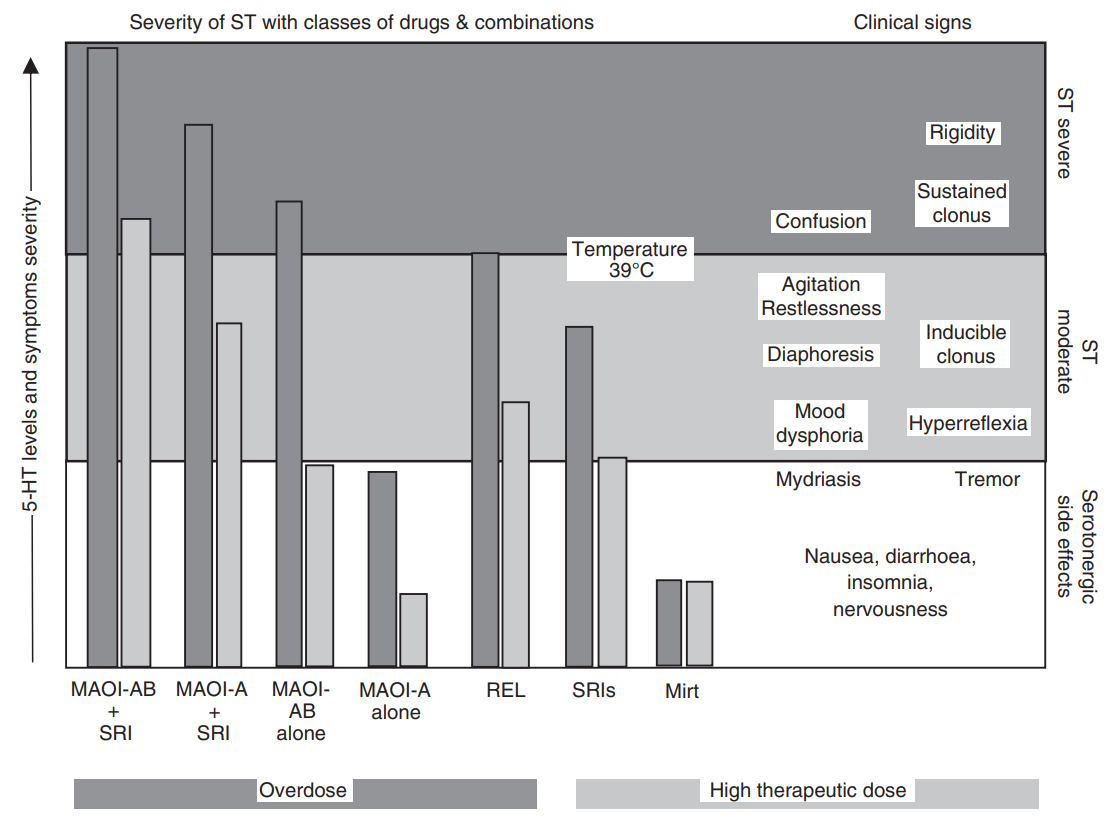 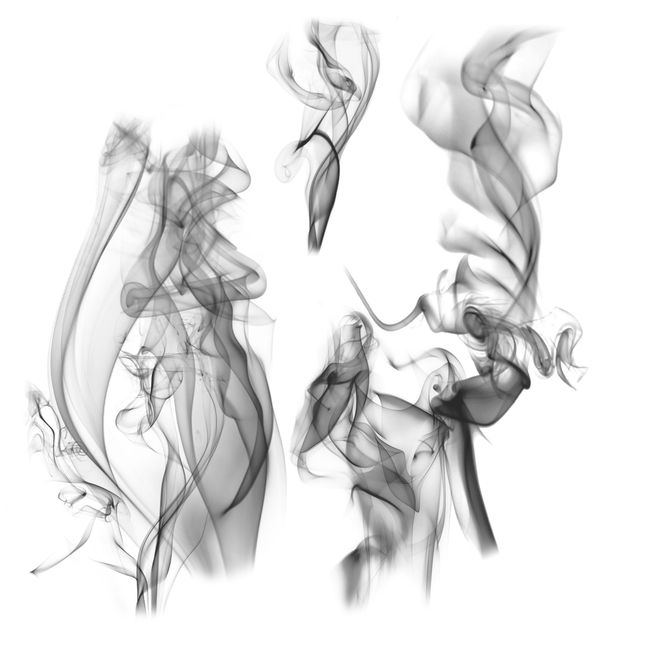 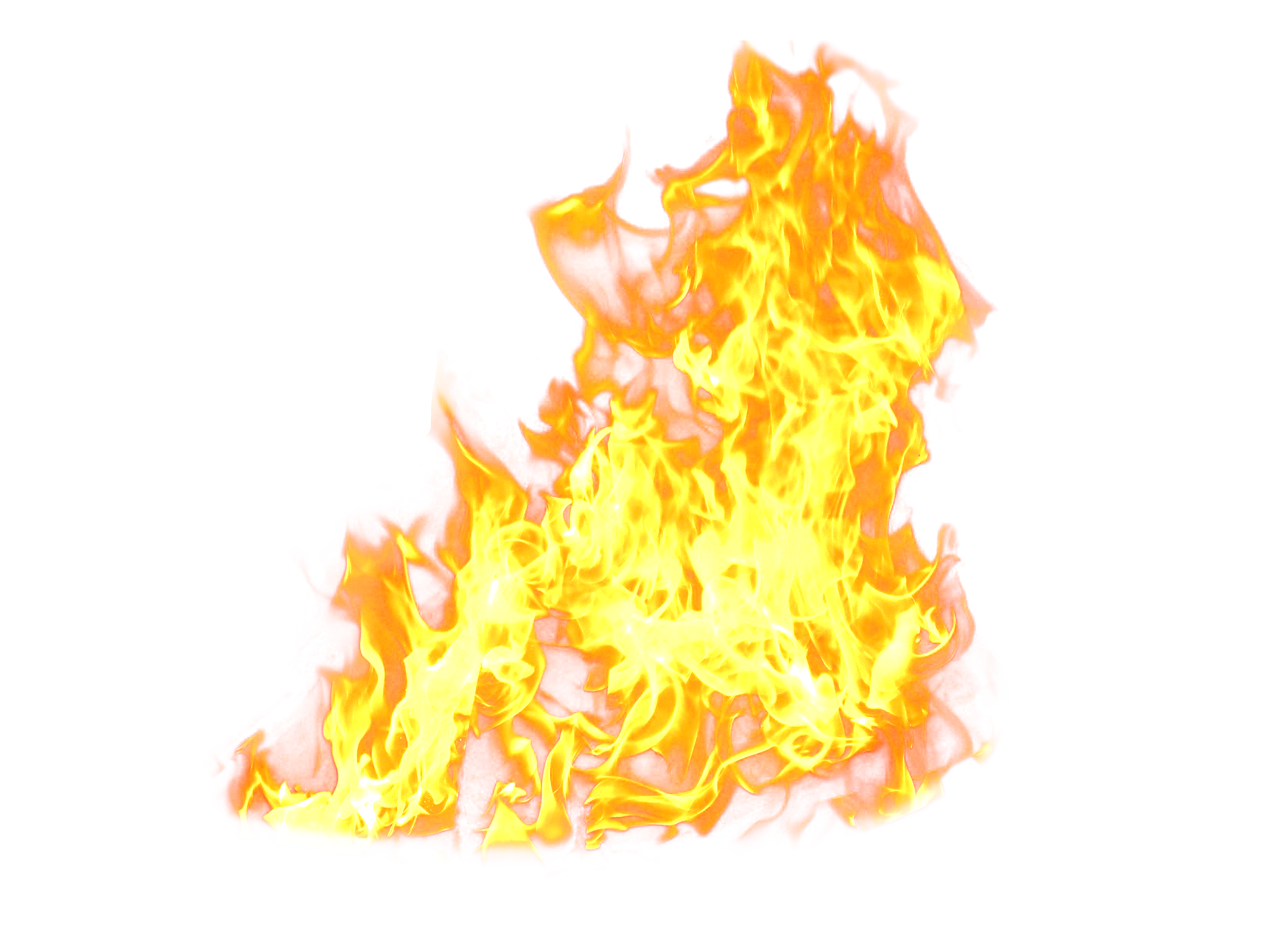 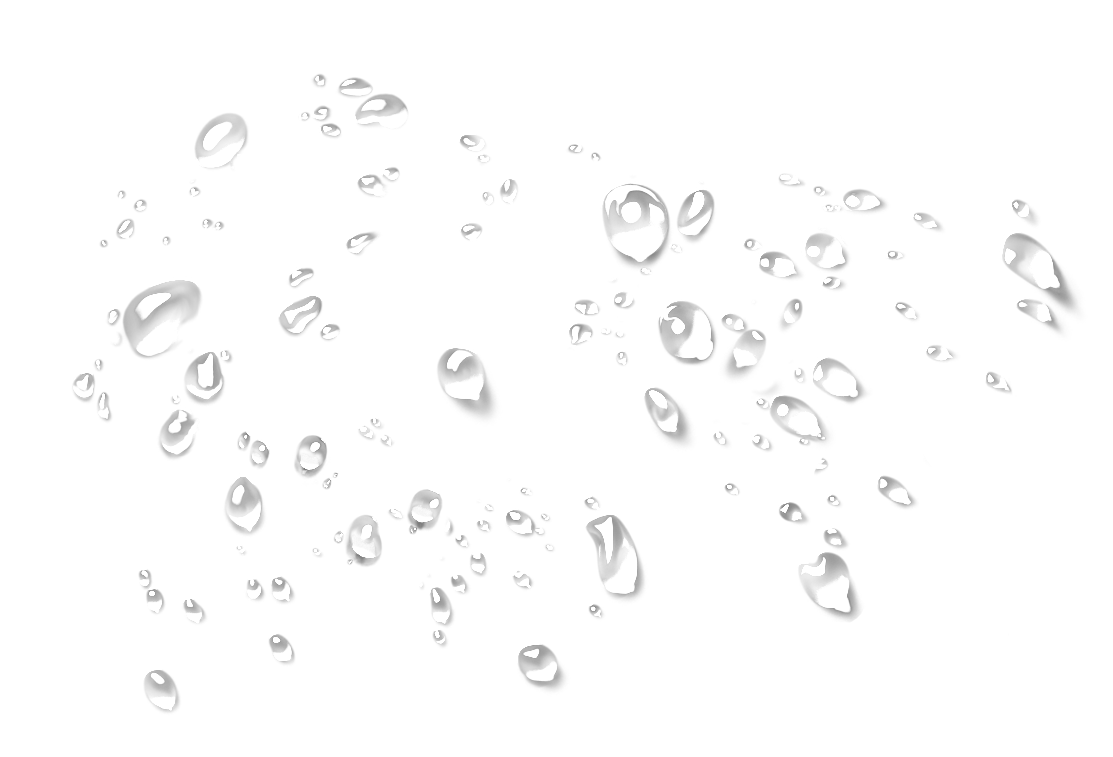 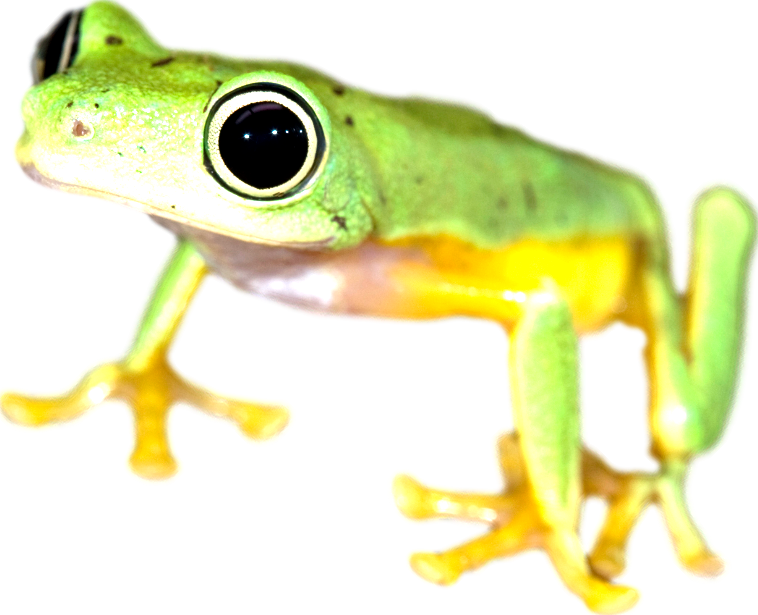 5-HT
MDMA
azapine
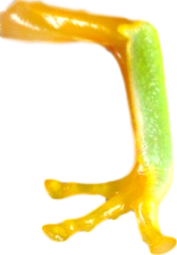 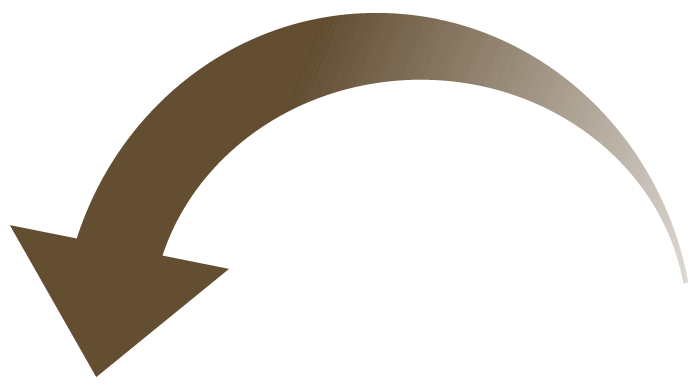 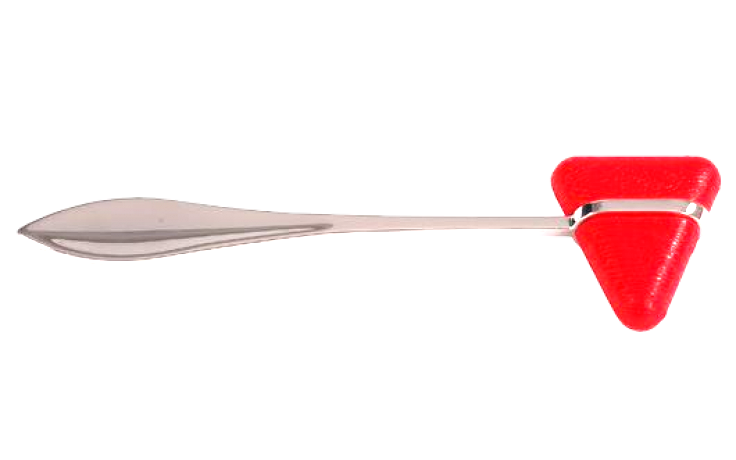 Gillman, P. K. (2011). CNS toxicity involving methylene blue: the exemplar for understanding and predicting drug interactions that precipitate serotonin toxicity. Journal of psychopharmacology, 25(3), 429-436.
Serotonin toxicity - don’t say “serotonin syndrome”
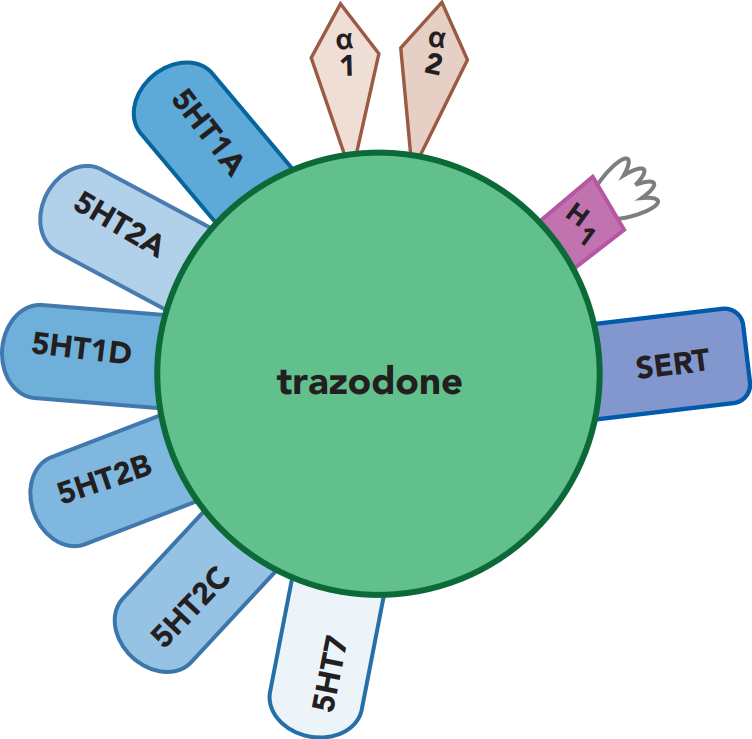 For life-threatening serotonin toxicity, other serotonergic effects don’t count.
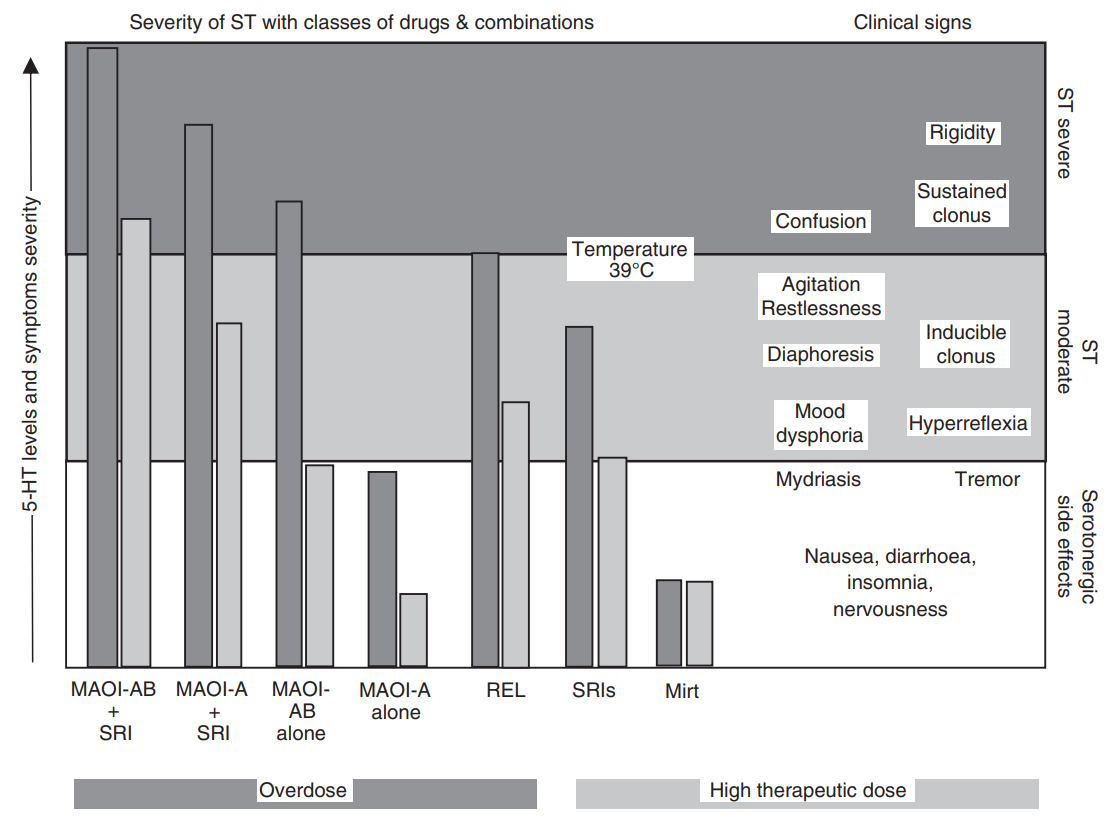 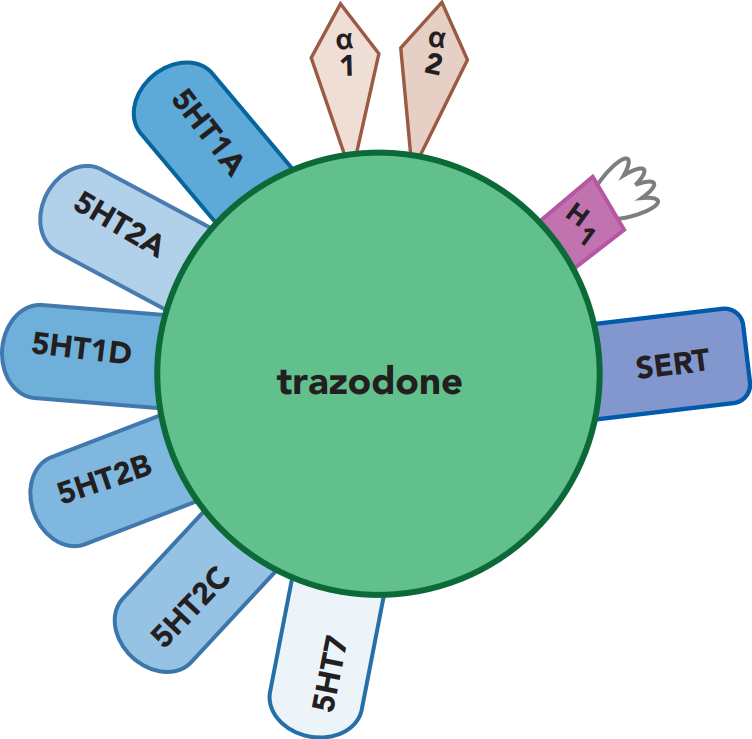 MDMA
azapine
Gillman, P. K. (2011). CNS toxicity involving methylene blue: the exemplar for understanding and predicting drug interactions that precipitate serotonin toxicity. Journal of psychopharmacology, 25(3), 429-436.
Serotonin toxicity - don’t say “serotonin syndrome”
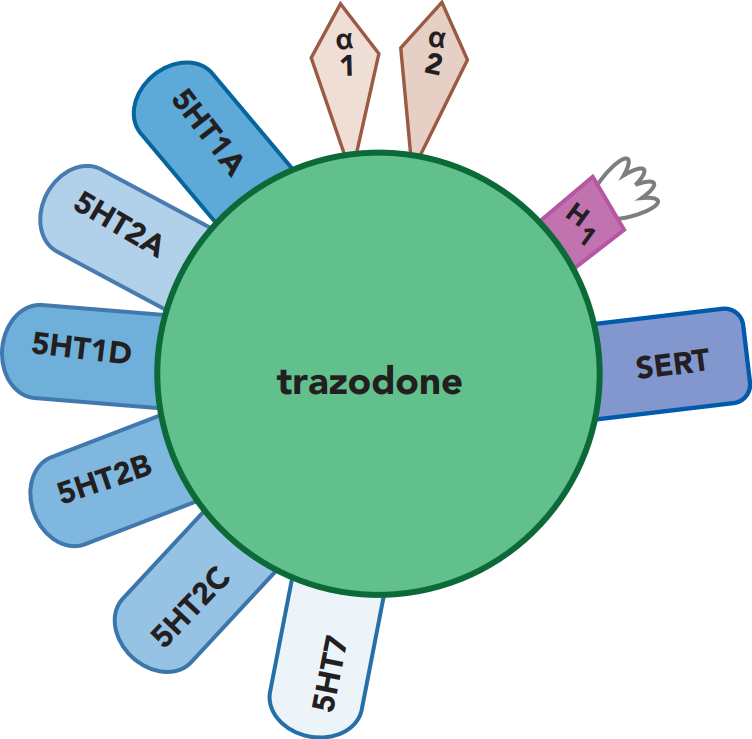 For life-threatening serotonin toxicity, other serotonergic effects don’t count.

It has to be
an overload
of actual 
serotonin.
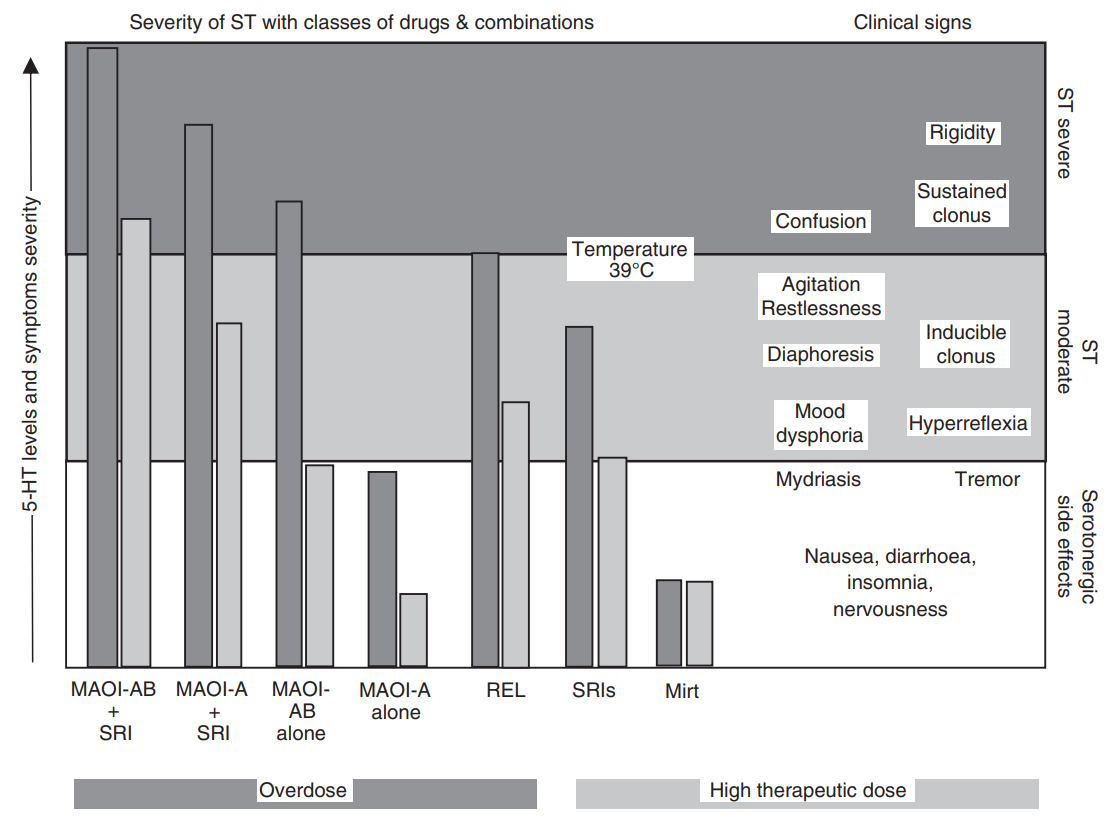 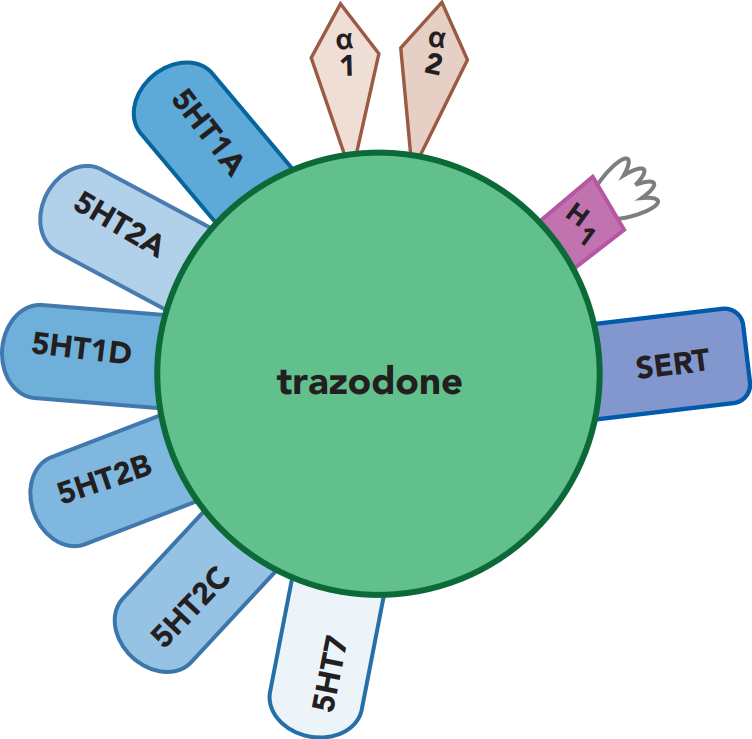 MDMA
azapine
Gillman, P. K. (2011). CNS toxicity involving methylene blue: the exemplar for understanding and predicting drug interactions that precipitate serotonin toxicity. Journal of psychopharmacology, 25(3), 429-436.
Serotonin toxicity - don’t say “serotonin syndrome”
For life-threatening serotonin toxicity, other serotonergic effects don’t count.

It has to be an overload
of actual serotonin.
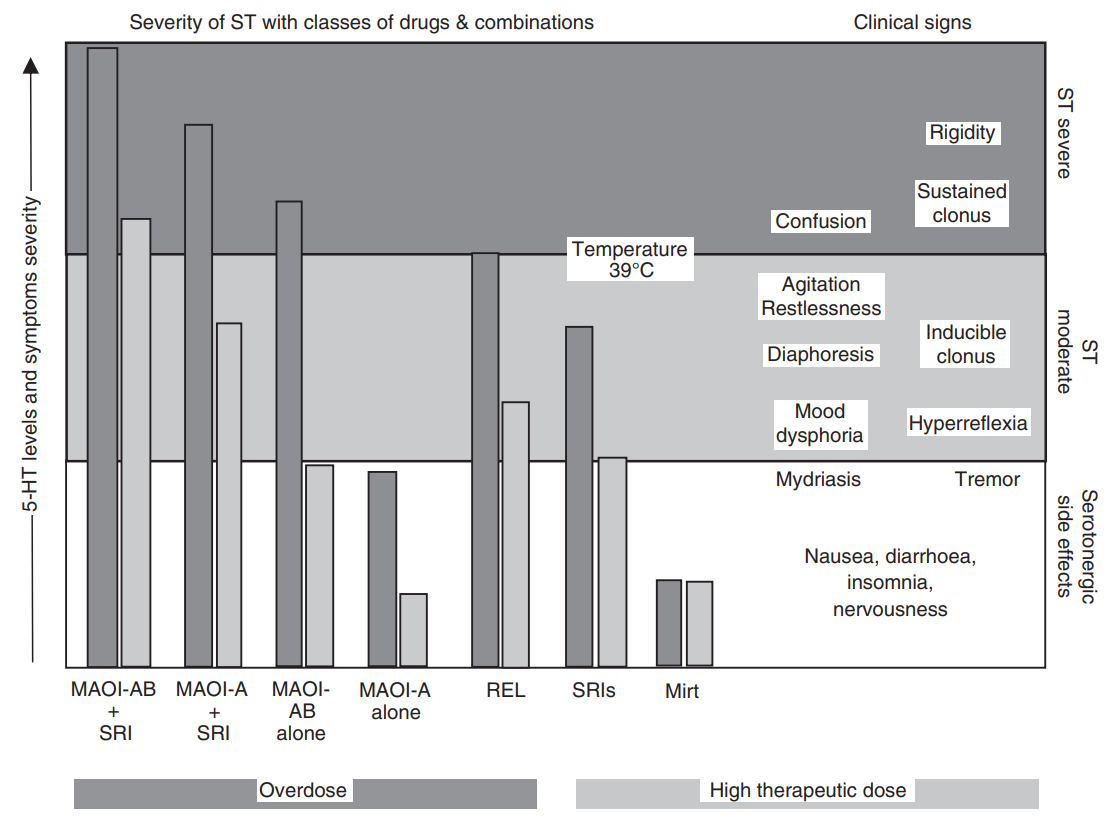 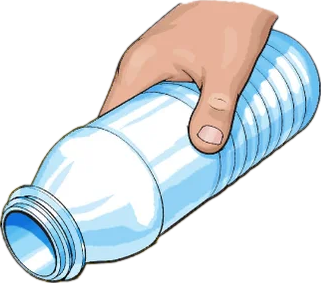 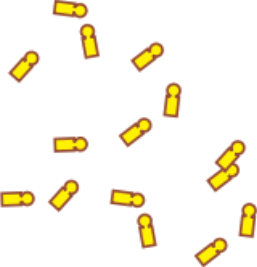 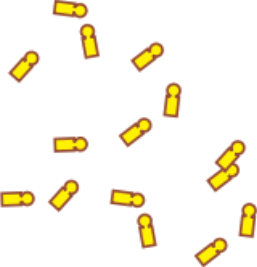 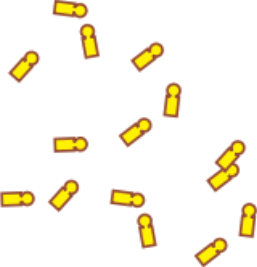 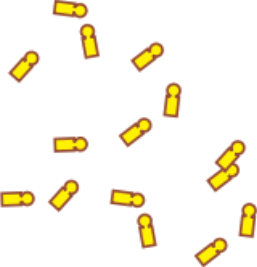 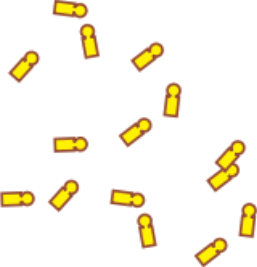 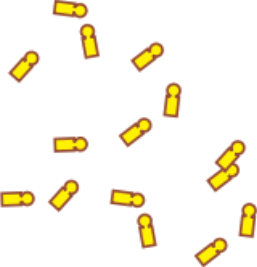 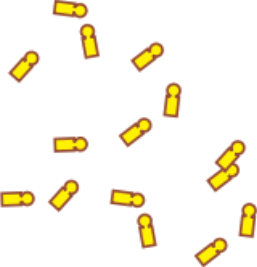 MDMA
azapine
Gillman, P. K. (2011). CNS toxicity involving methylene blue: the exemplar for understanding and predicting drug interactions that precipitate serotonin toxicity. Journal of psychopharmacology, 25(3), 429-436.
Serotonin toxicity - don’t say “serotonin syndrome”
For life-threatening serotonin toxicity, other serotonergic effects don’t count.

It has to be an overload
of actual serotonin.
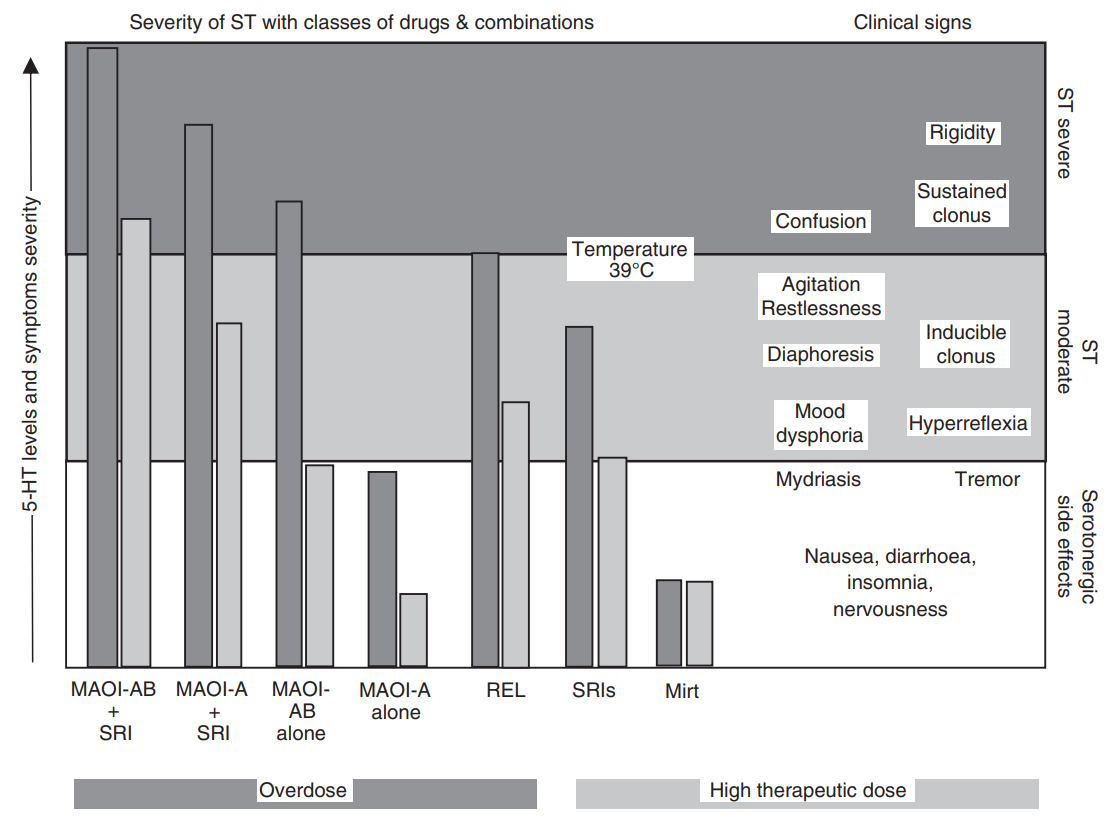 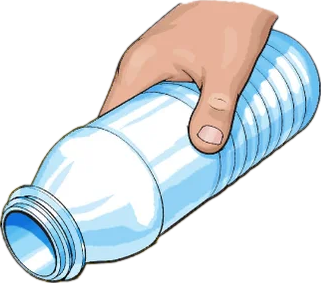 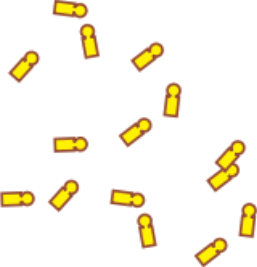 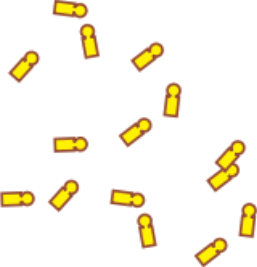 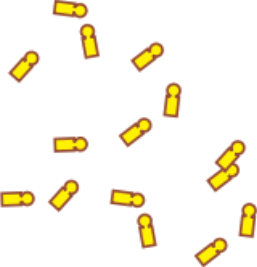 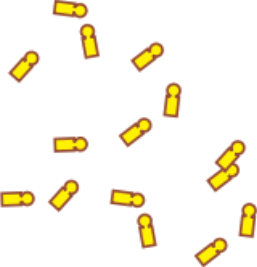 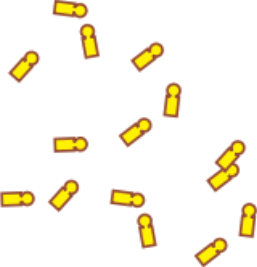 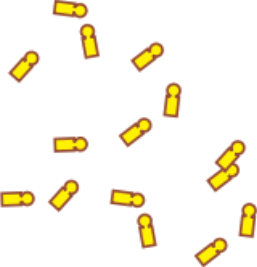 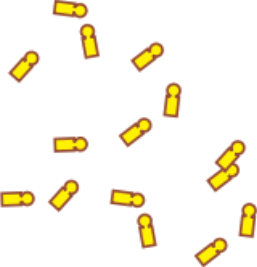 MDMA
azapine
Gillman, P. K. (2011). CNS toxicity involving methylene blue: the exemplar for understanding and predicting drug interactions that precipitate serotonin toxicity. Journal of psychopharmacology, 25(3), 429-436.
Serotonin toxicity - don’t say “serotonin syndrome”
For life-threatening serotonin toxicity, other serotonergic effects don’t count.

It has to be an overload
of actual serotonin.
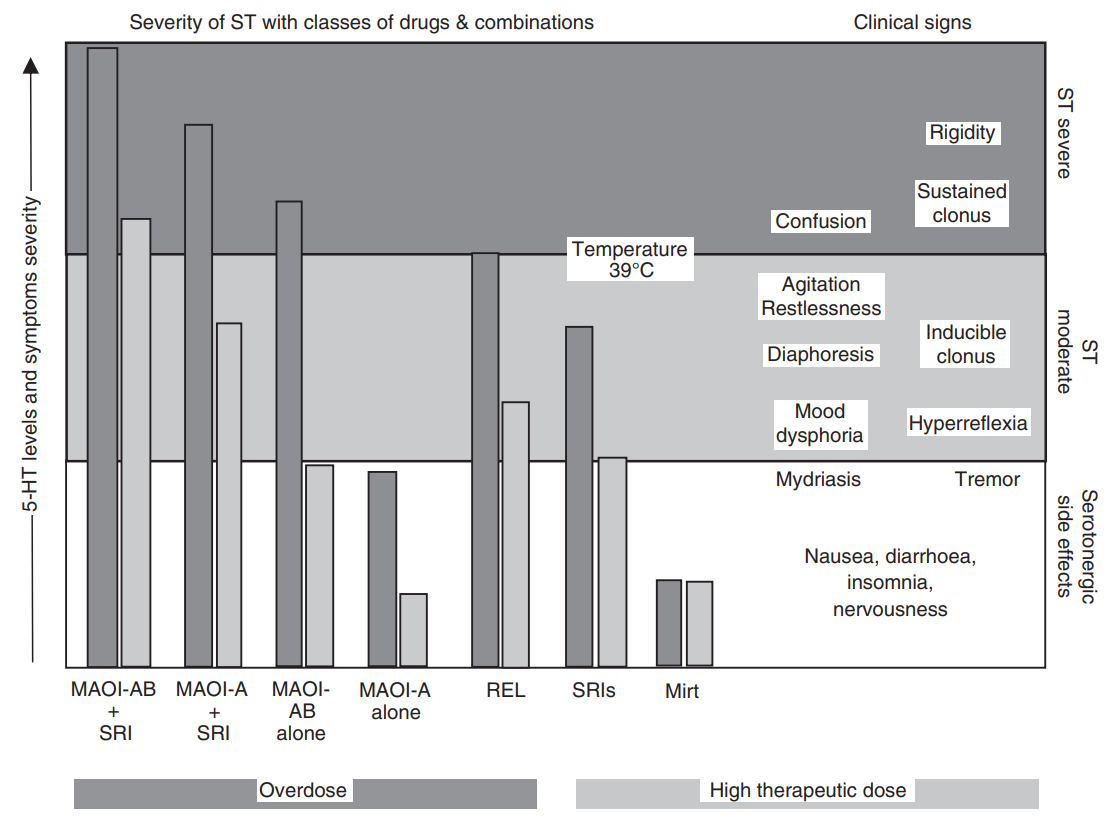 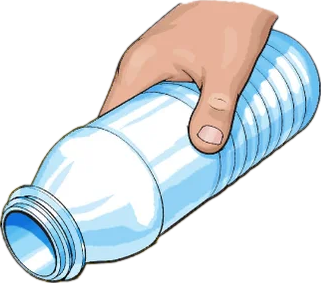 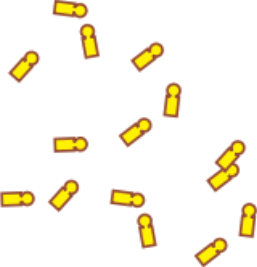 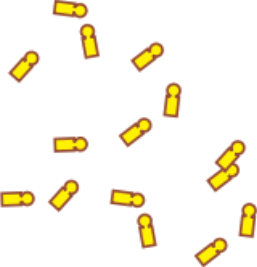 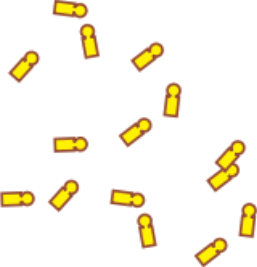 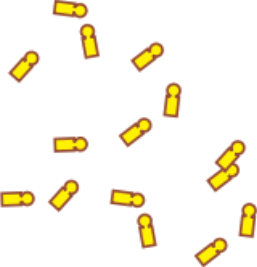 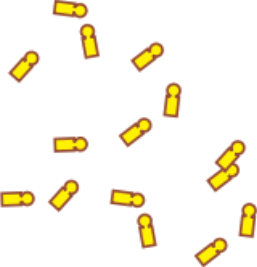 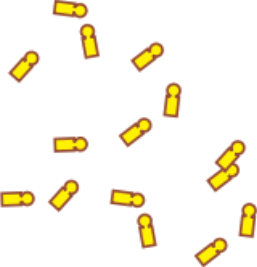 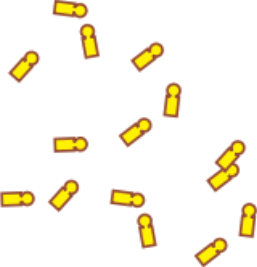 MDMA
azapine
Gillman, P. K. (2011). CNS toxicity involving methylene blue: the exemplar for understanding and predicting drug interactions that precipitate serotonin toxicity. Journal of psychopharmacology, 25(3), 429-436.
Serotonin toxicity - don’t say “serotonin syndrome”
For life-threatening serotonin toxicity, other serotonergic effects don’t count.

It has to be an overload
of actual serotonin.
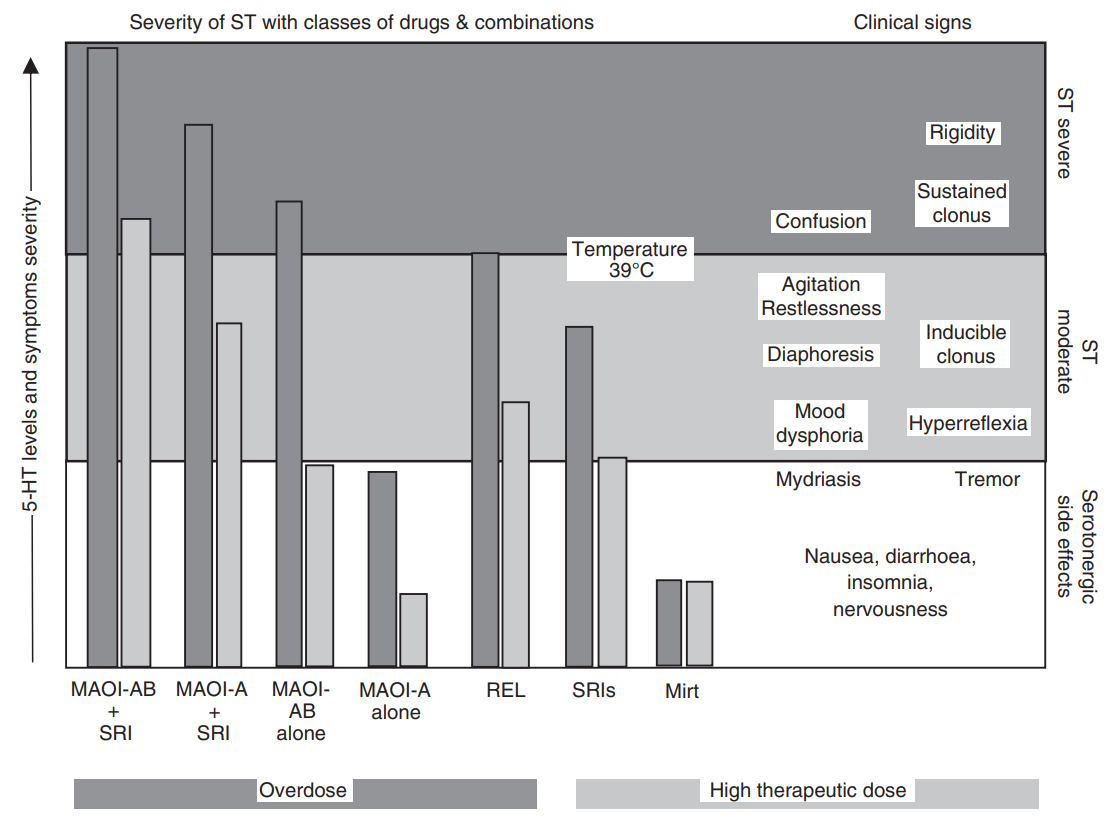 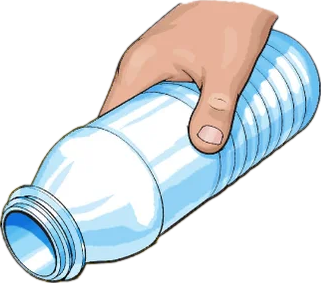 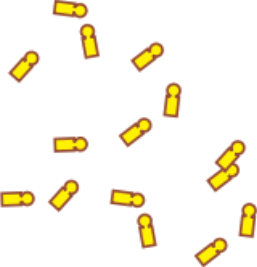 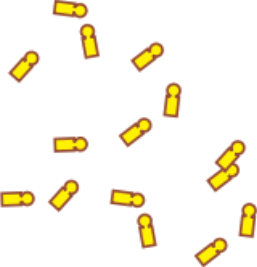 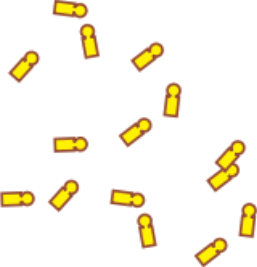 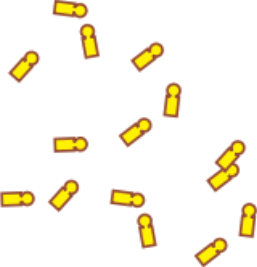 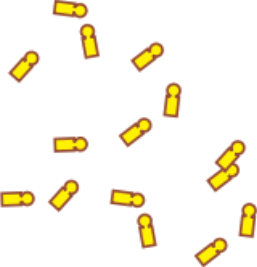 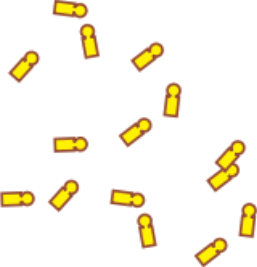 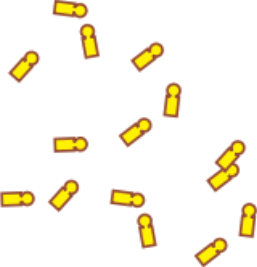 MDMA
azapine
Gillman, P. K. (2011). CNS toxicity involving methylene blue: the exemplar for understanding and predicting drug interactions that precipitate serotonin toxicity. Journal of psychopharmacology, 25(3), 429-436.
Serotonin toxicity - don’t say “serotonin syndrome”
For life-threatening serotonin toxicity, other serotonergic effects don’t count.

It has to be an overload
of actual serotonin.
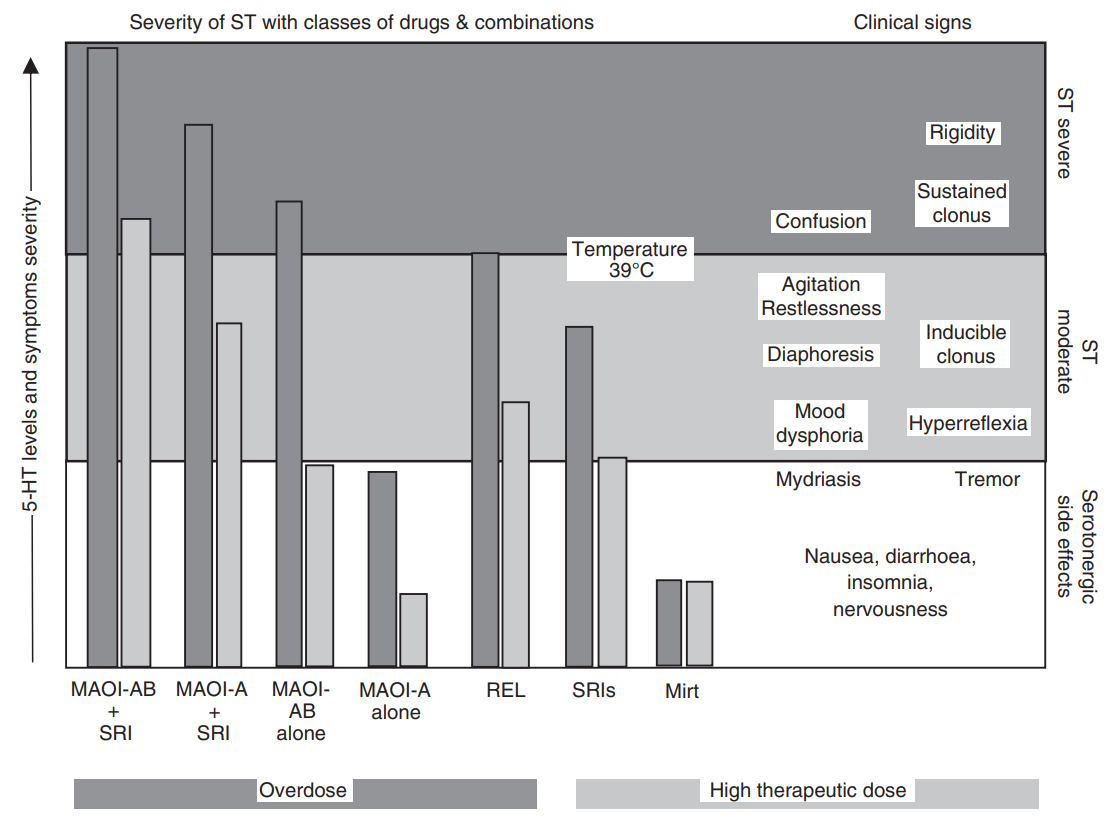 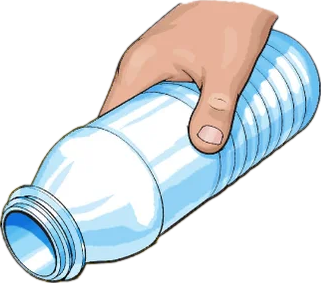 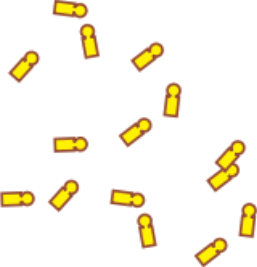 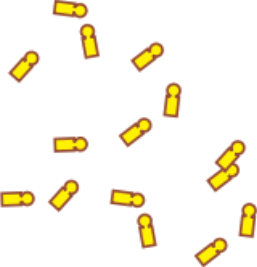 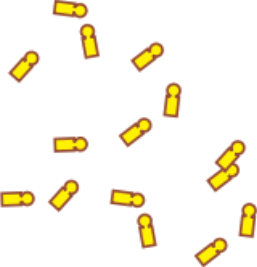 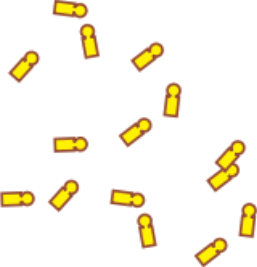 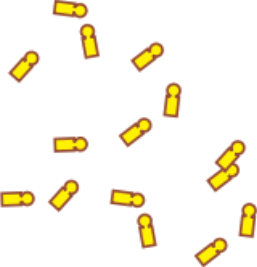 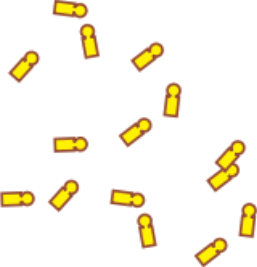 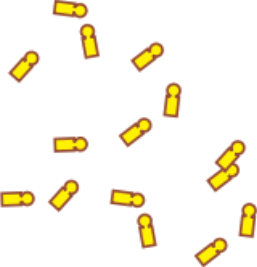 MDMA
azapine
Gillman, P. K. (2011). CNS toxicity involving methylene blue: the exemplar for understanding and predicting drug interactions that precipitate serotonin toxicity. Journal of psychopharmacology, 25(3), 429-436.
Serotonin toxicity - don’t say “serotonin syndrome”
For life-threatening serotonin toxicity, other serotonergic effects don’t count.

It has to be an overload
of actual serotonin.
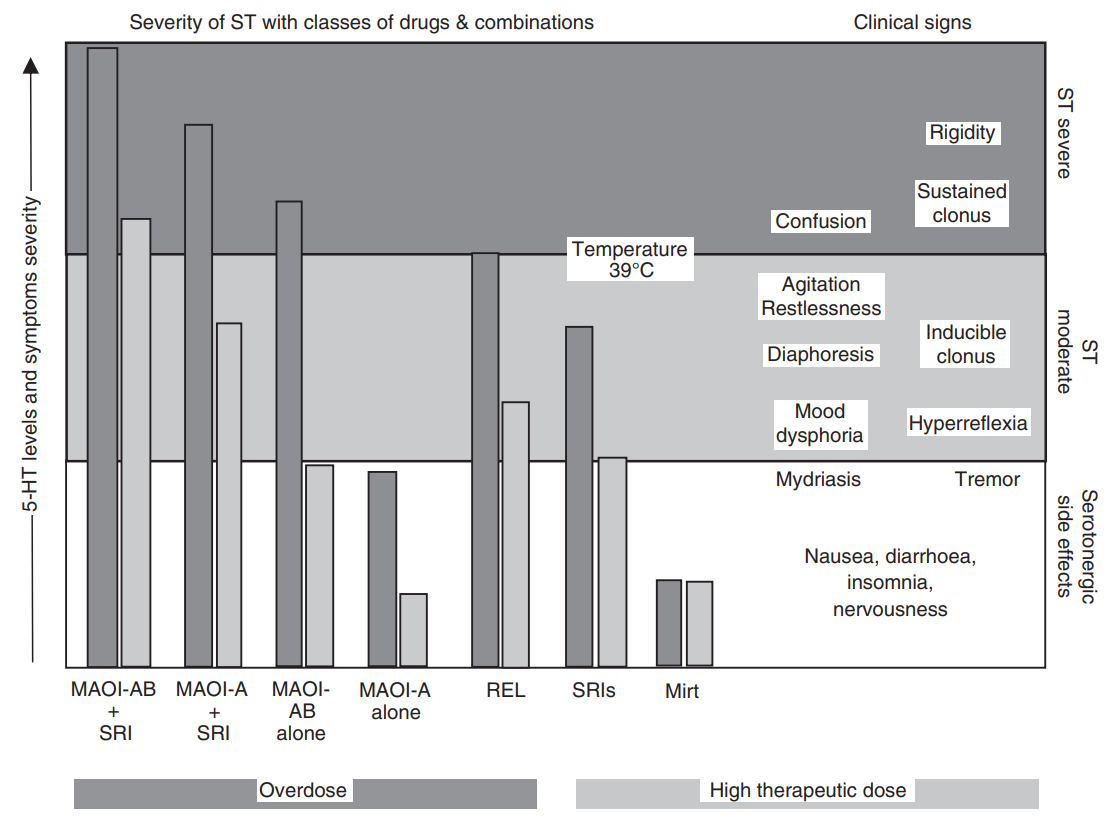 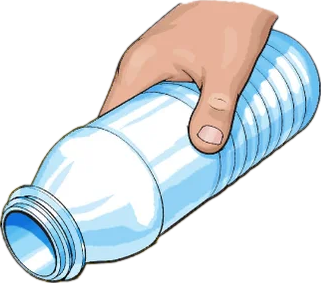 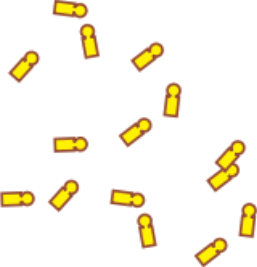 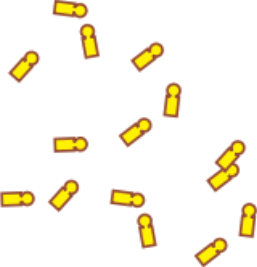 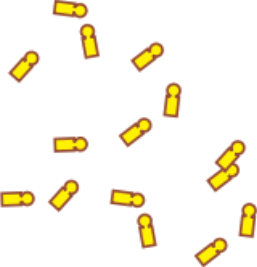 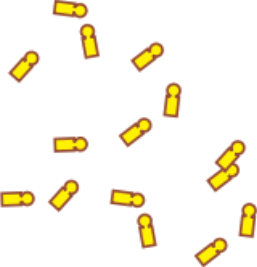 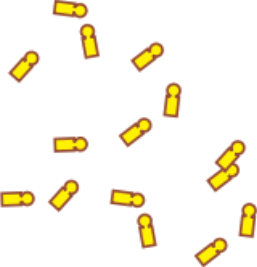 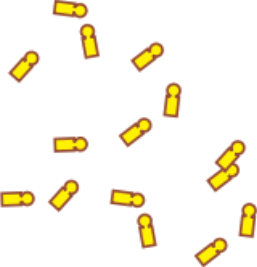 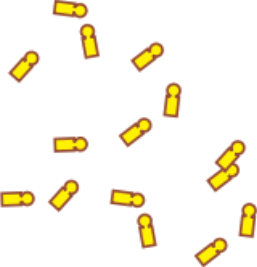 MDMA
azapine
Gillman, P. K. (2011). CNS toxicity involving methylene blue: the exemplar for understanding and predicting drug interactions that precipitate serotonin toxicity. Journal of psychopharmacology, 25(3), 429-436.
Serotonin toxicity - don’t say “serotonin syndrome”
For life-threatening serotonin toxicity, other serotonergic effects don’t count.

It has to be an overload
of actual serotonin.
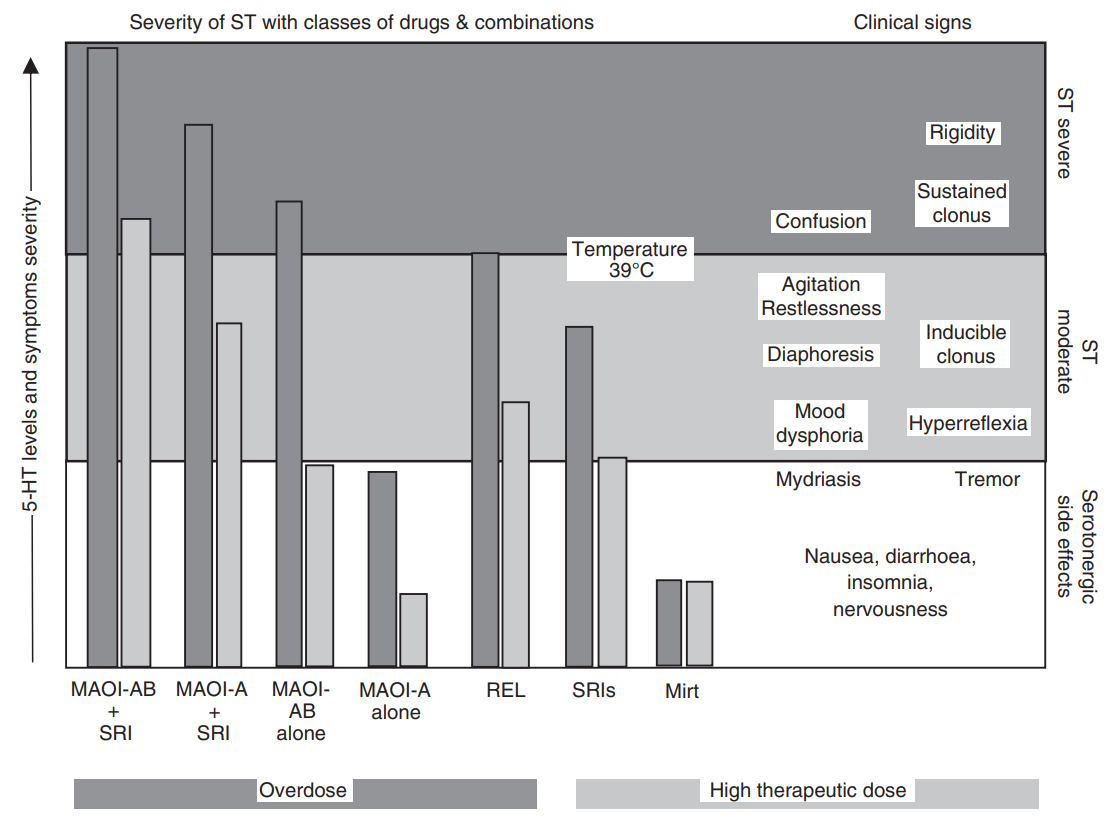 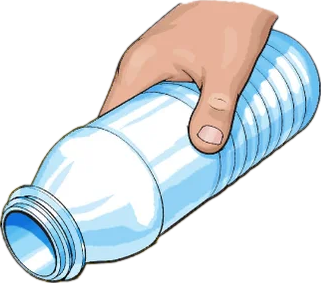 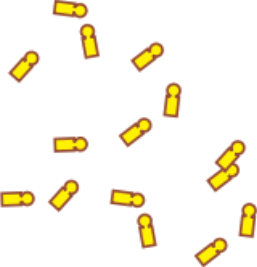 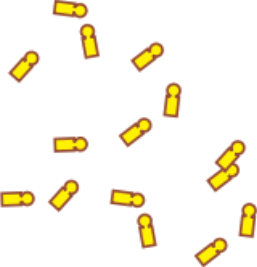 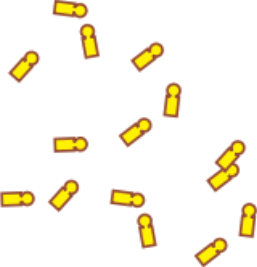 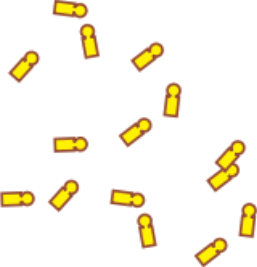 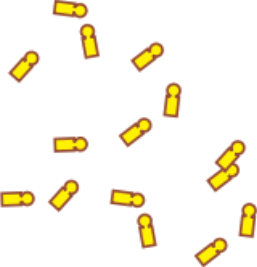 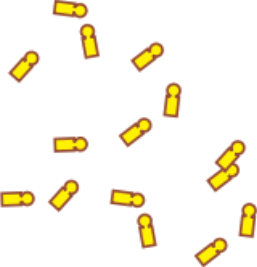 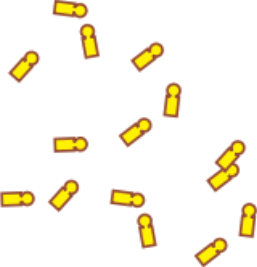 MDMA
azapine
Gillman, P. K. (2011). CNS toxicity involving methylene blue: the exemplar for understanding and predicting drug interactions that precipitate serotonin toxicity. Journal of psychopharmacology, 25(3), 429-436.
Serotonin toxicity - don’t say “serotonin syndrome”
For life-threatening serotonin toxicity, other serotonergic effects don’t count.

It has to be an overload
of actual serotonin.
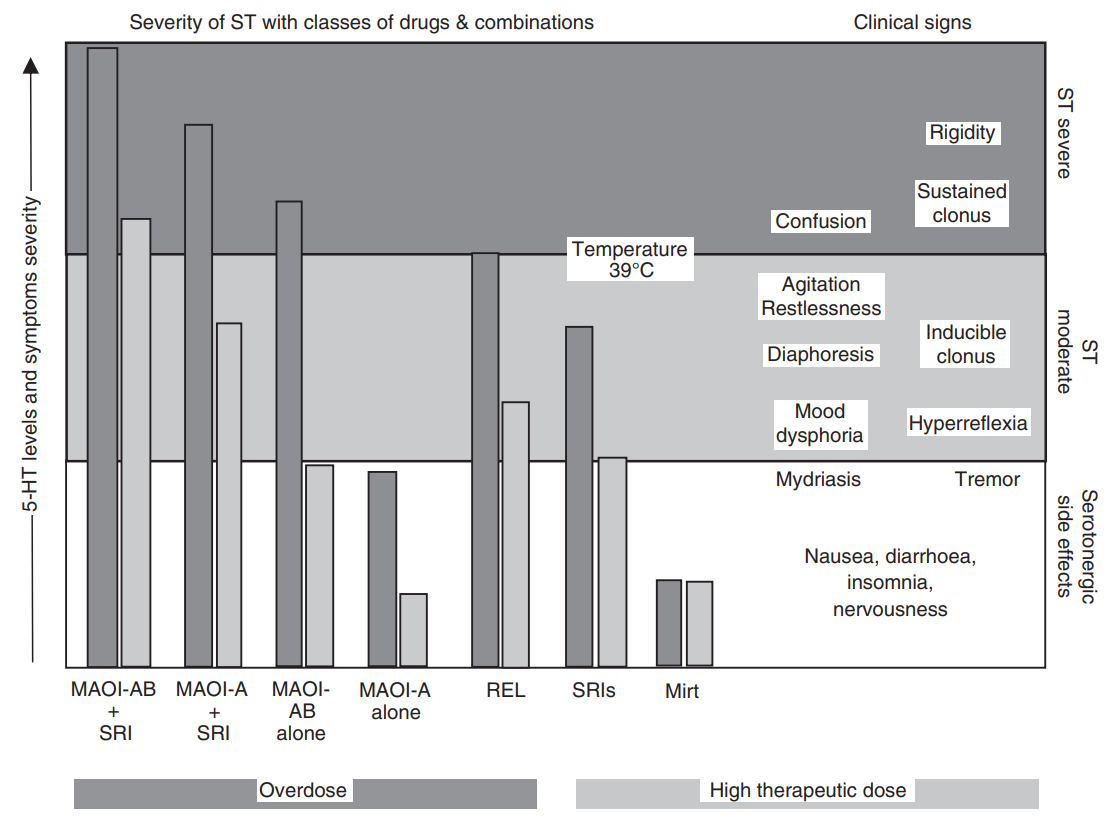 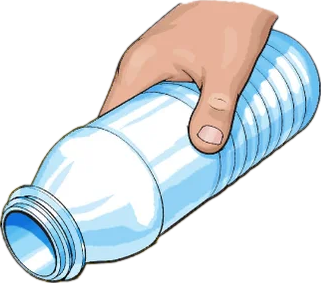 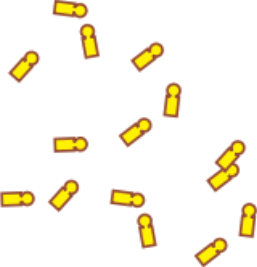 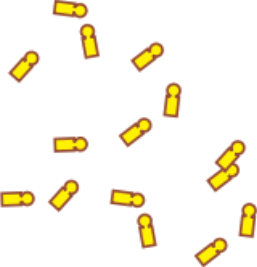 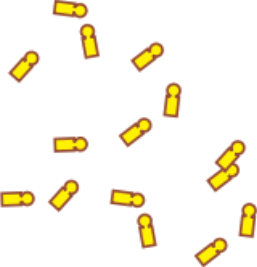 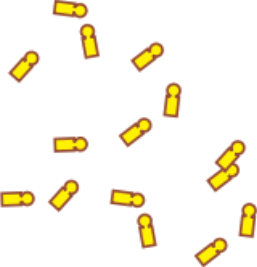 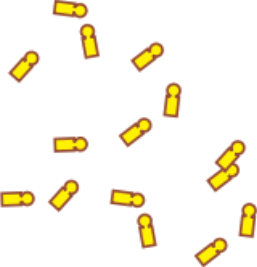 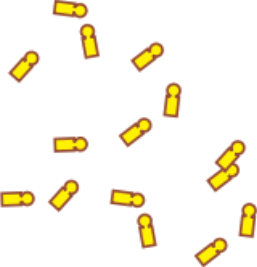 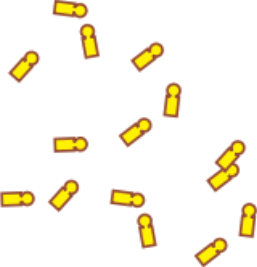 MDMA
azapine
Gillman, P. K. (2011). CNS toxicity involving methylene blue: the exemplar for understanding and predicting drug interactions that precipitate serotonin toxicity. Journal of psychopharmacology, 25(3), 429-436.
Serotonin toxicity - don’t say “serotonin syndrome”
For life-threatening serotonin toxicity, other serotonergic effects don’t count.

It has to be an overload
of actual serotonin.
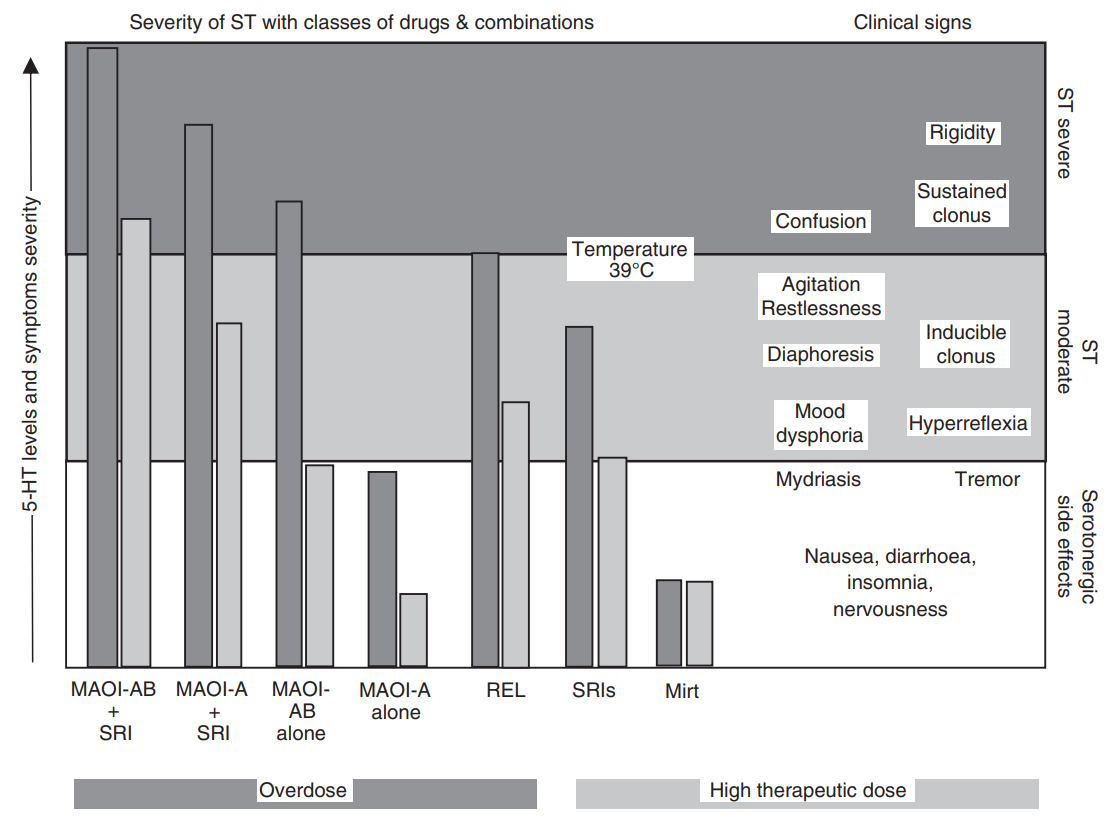 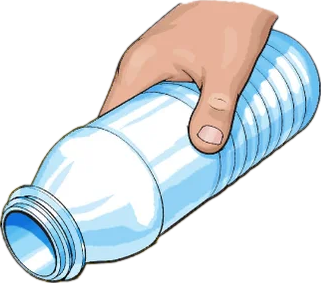 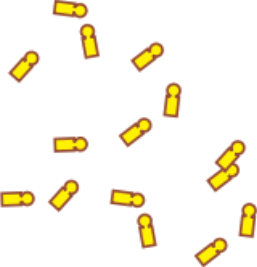 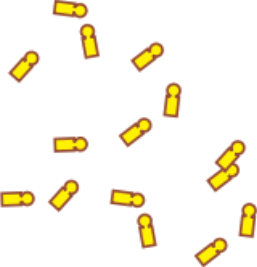 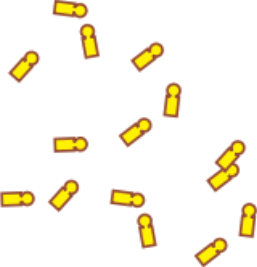 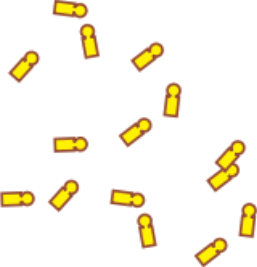 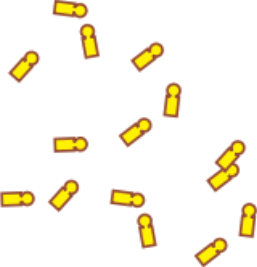 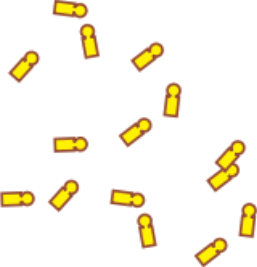 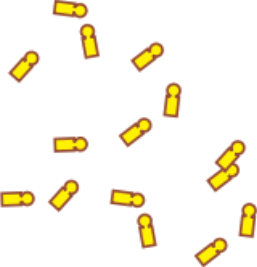 MDMA
azapine
Gillman, P. K. (2011). CNS toxicity involving methylene blue: the exemplar for understanding and predicting drug interactions that precipitate serotonin toxicity. Journal of psychopharmacology, 25(3), 429-436.
Serotonin toxicity - don’t say “serotonin syndrome”
For life-threatening serotonin toxicity, other serotonergic effects don’t count.

It has to be an overload
of actual serotonin.
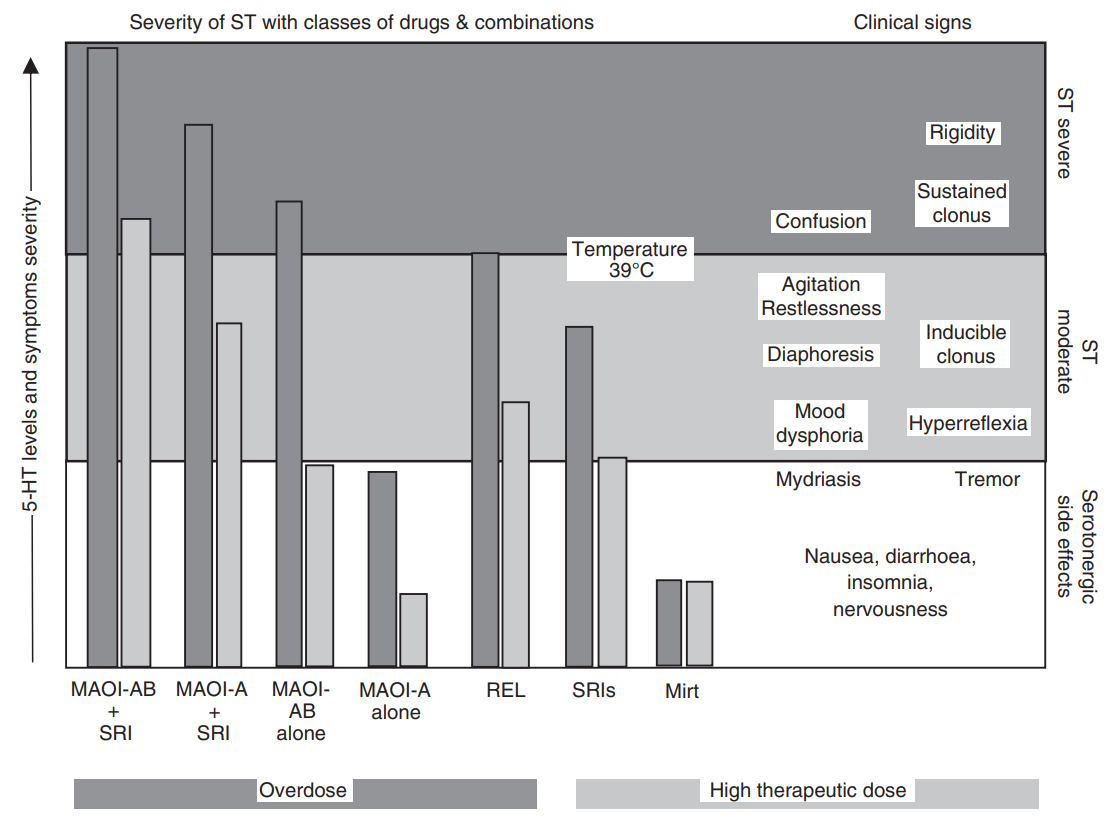 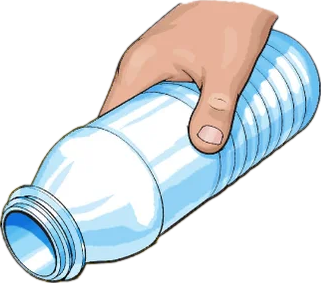 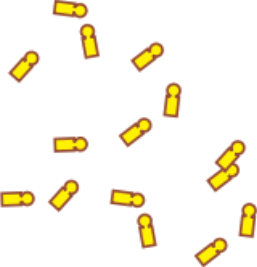 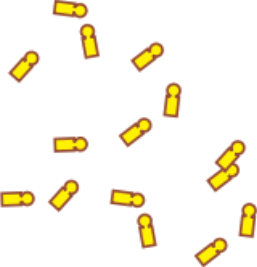 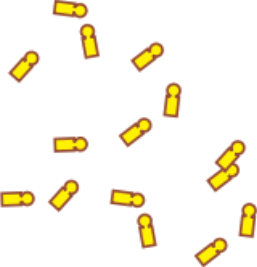 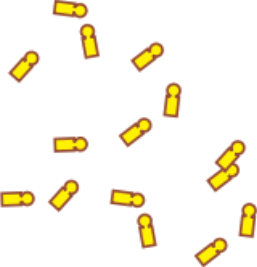 MDMA
azapine
Gillman, P. K. (2011). CNS toxicity involving methylene blue: the exemplar for understanding and predicting drug interactions that precipitate serotonin toxicity. Journal of psychopharmacology, 25(3), 429-436.
Serotonin toxicity - don’t say “serotonin syndrome”
For life-threatening serotonin toxicity, other serotonergic effects don’t count.

It has to be an overload
of actual serotonin.
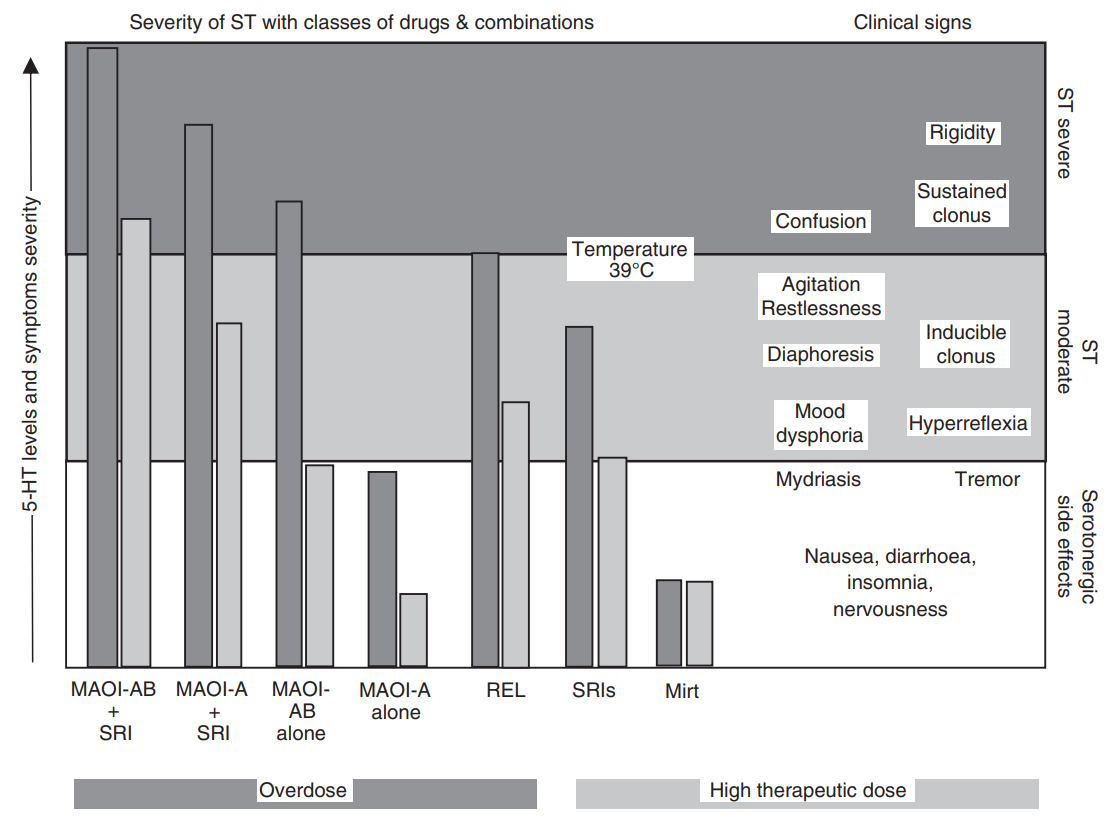 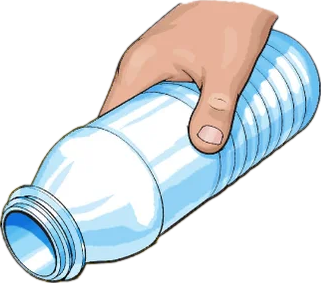 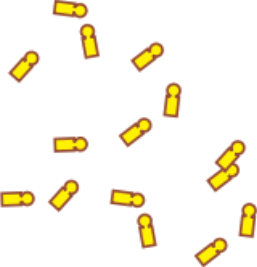 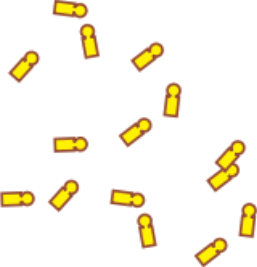 MDMA
azapine
Gillman, P. K. (2011). CNS toxicity involving methylene blue: the exemplar for understanding and predicting drug interactions that precipitate serotonin toxicity. Journal of psychopharmacology, 25(3), 429-436.
Hunter criteria for serotonin toxicity:
Potent serotonergic agent plus any of the following:
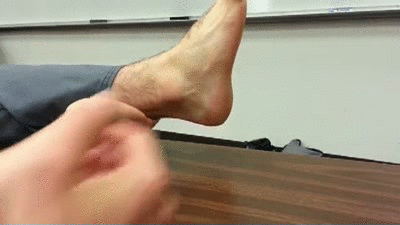 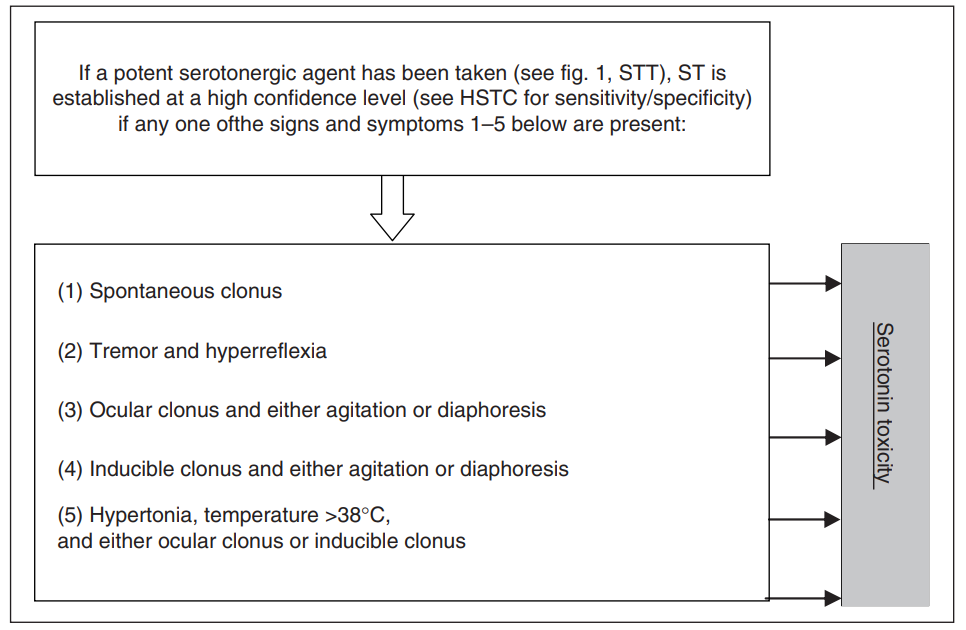 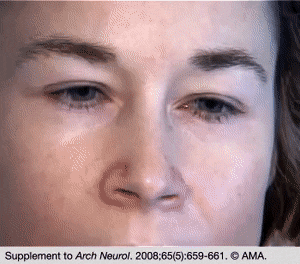 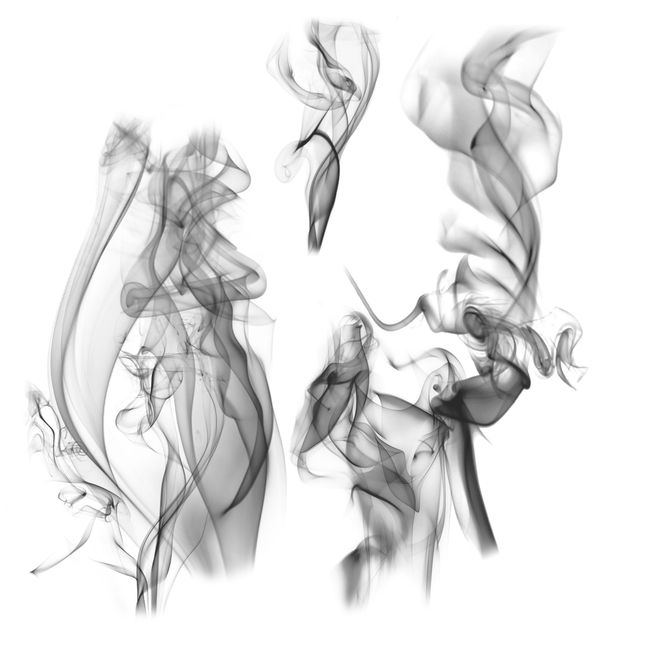 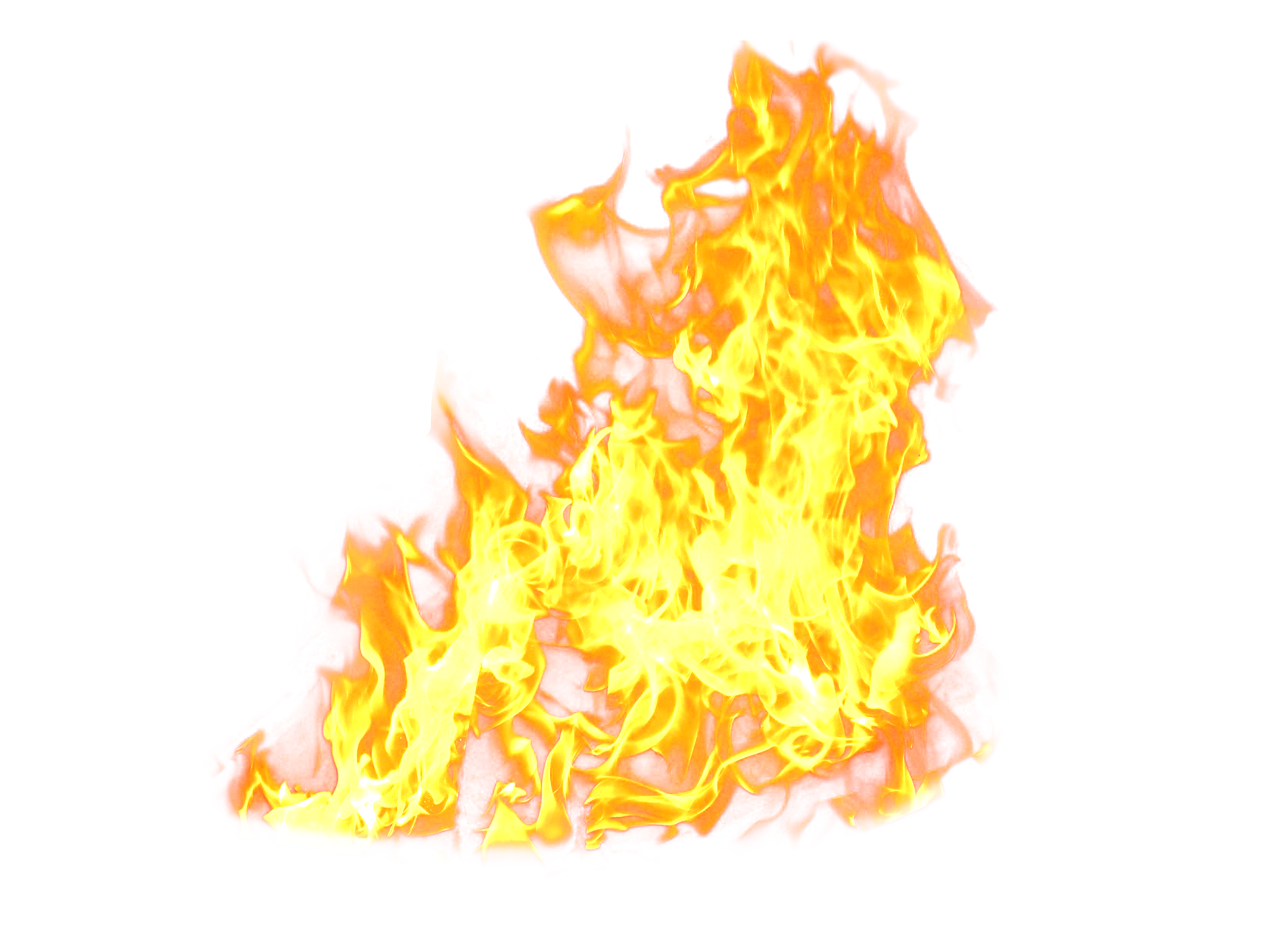 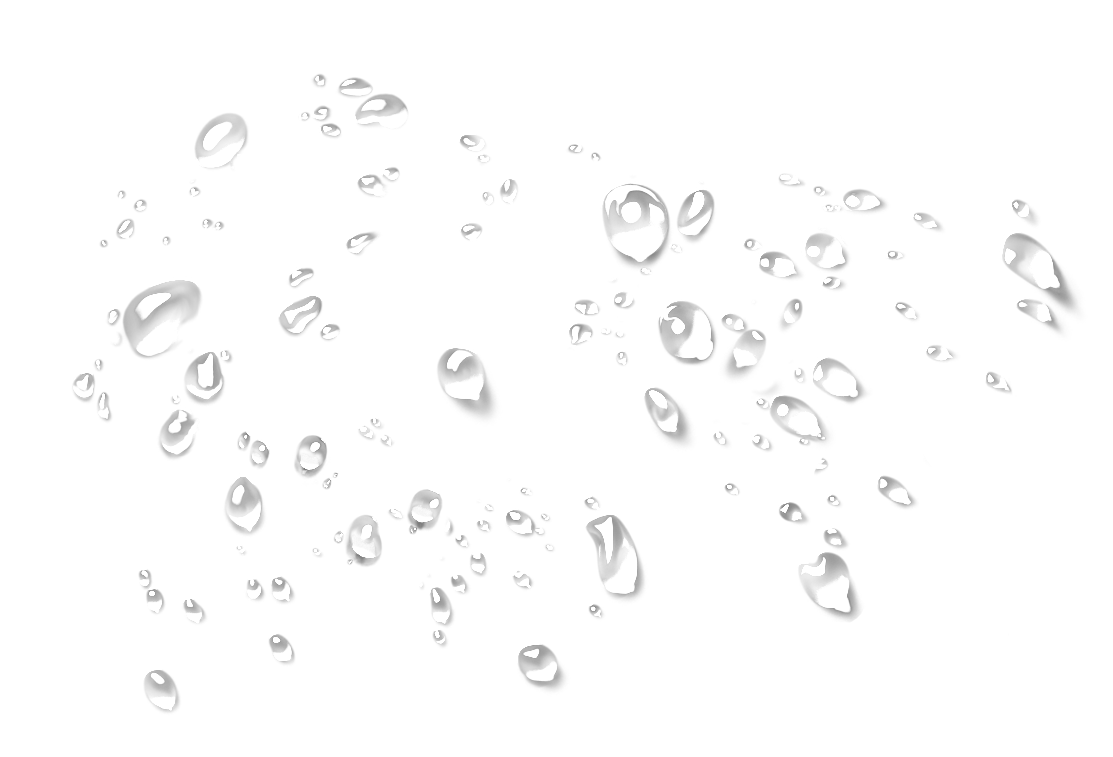 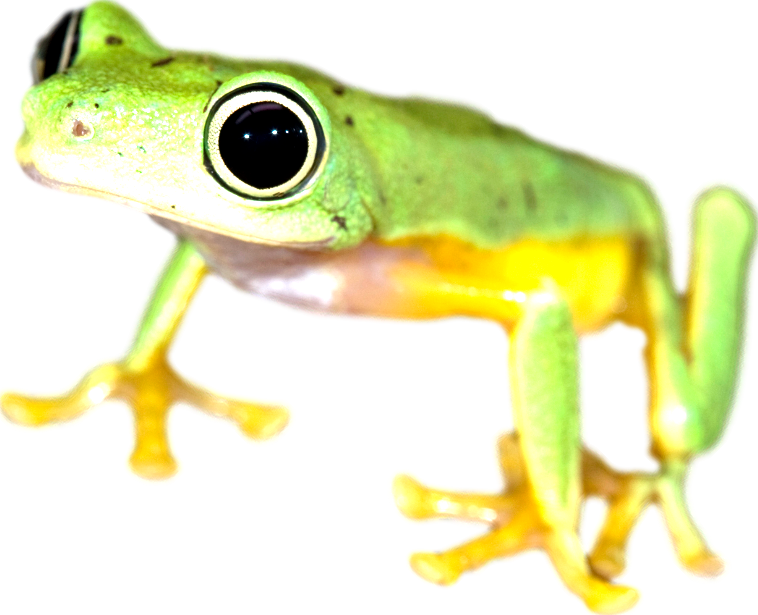 5-HT
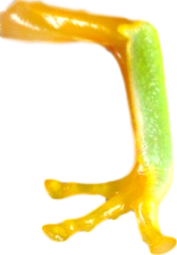 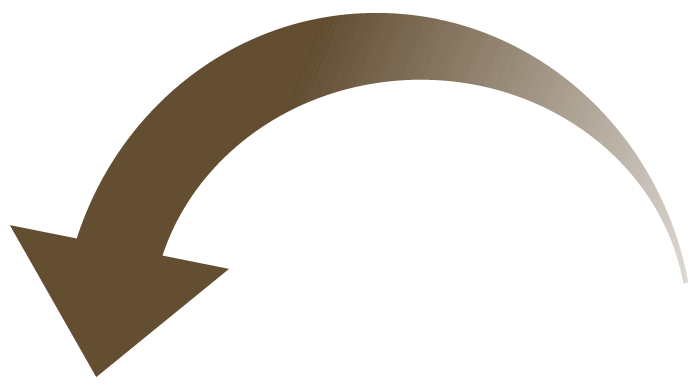 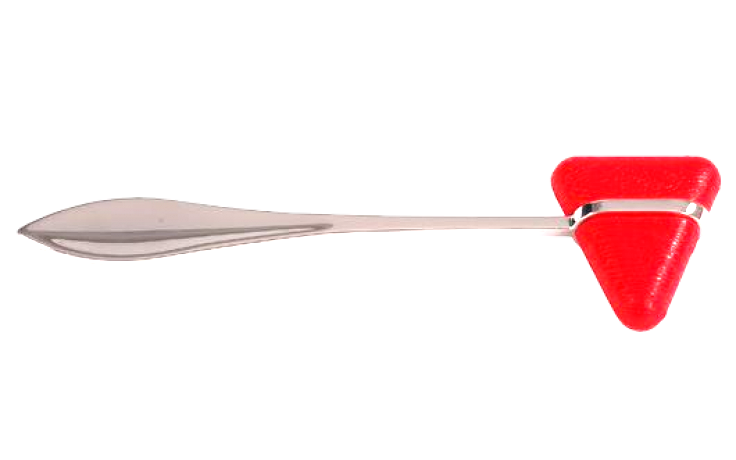 Gillman, P. K. (2011). CNS toxicity involving methylene blue: the exemplar for understanding and predicting drug interactions that precipitate serotonin toxicity. Journal of psychopharmacology, 25(3), 429-436.
SSRIs
escitalopram
citalopram
fluoxetine
sertraline
paroxetine
fluvoxamine

SNRIs
venlafaxine
desvenlafaxine
duloxetine
levomilnacipran
NDRI
bupropion

TCAs

MAOIs
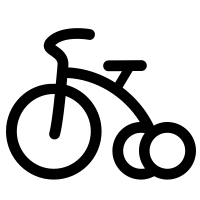 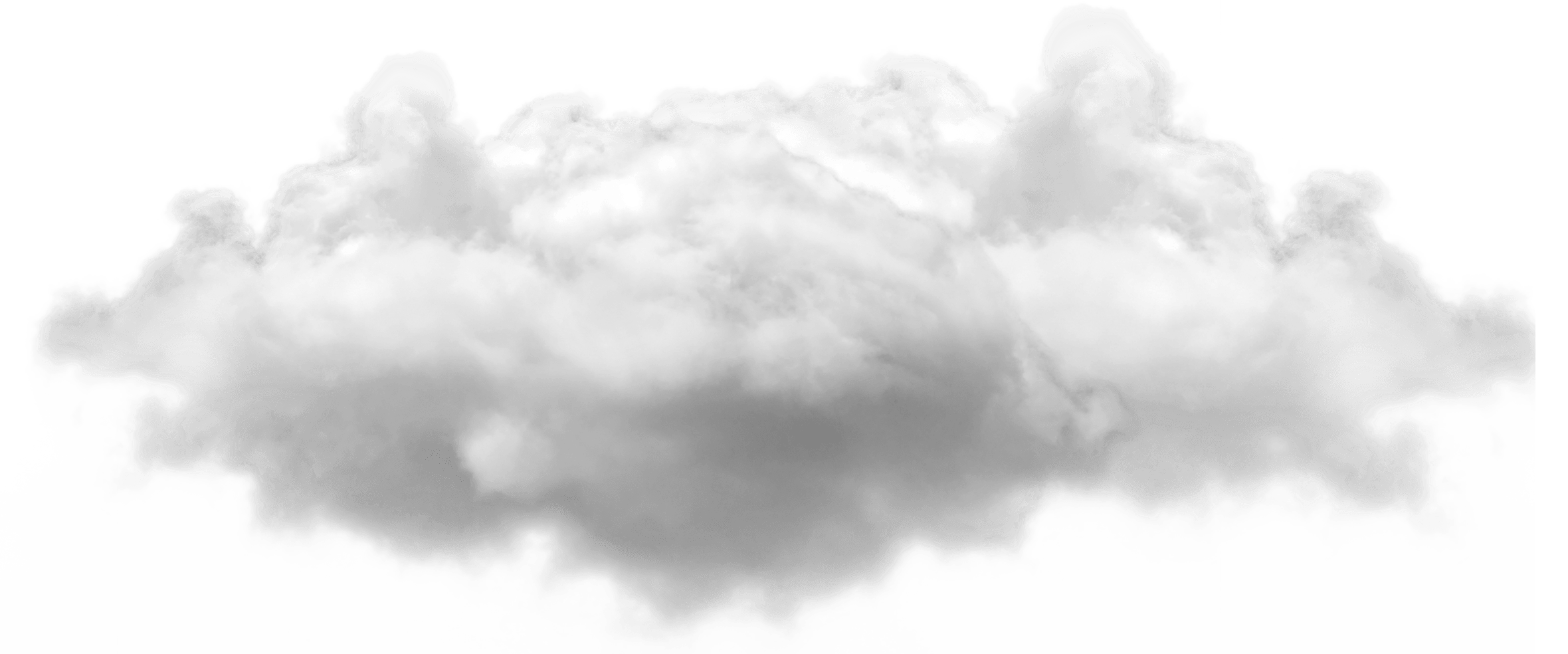 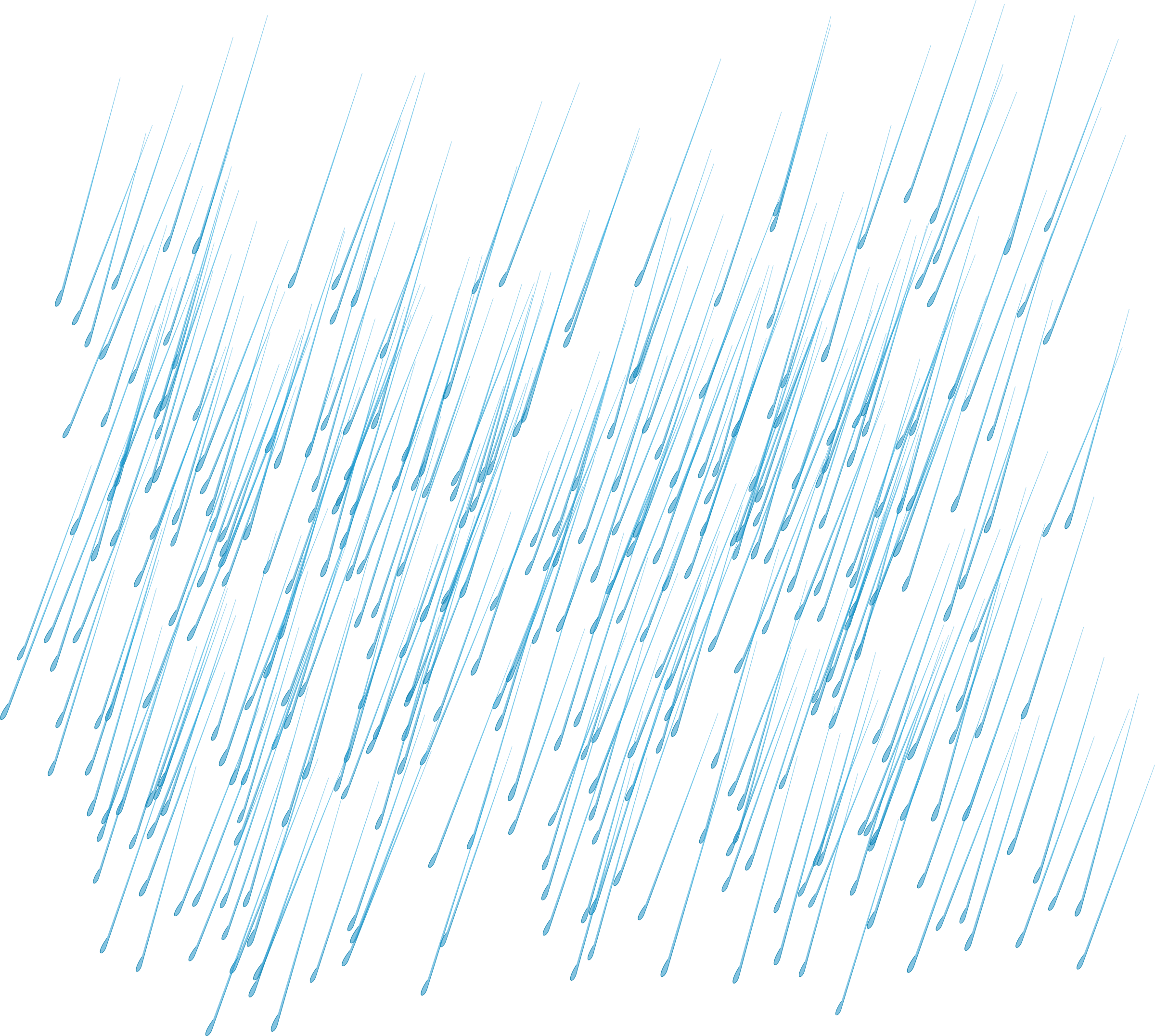 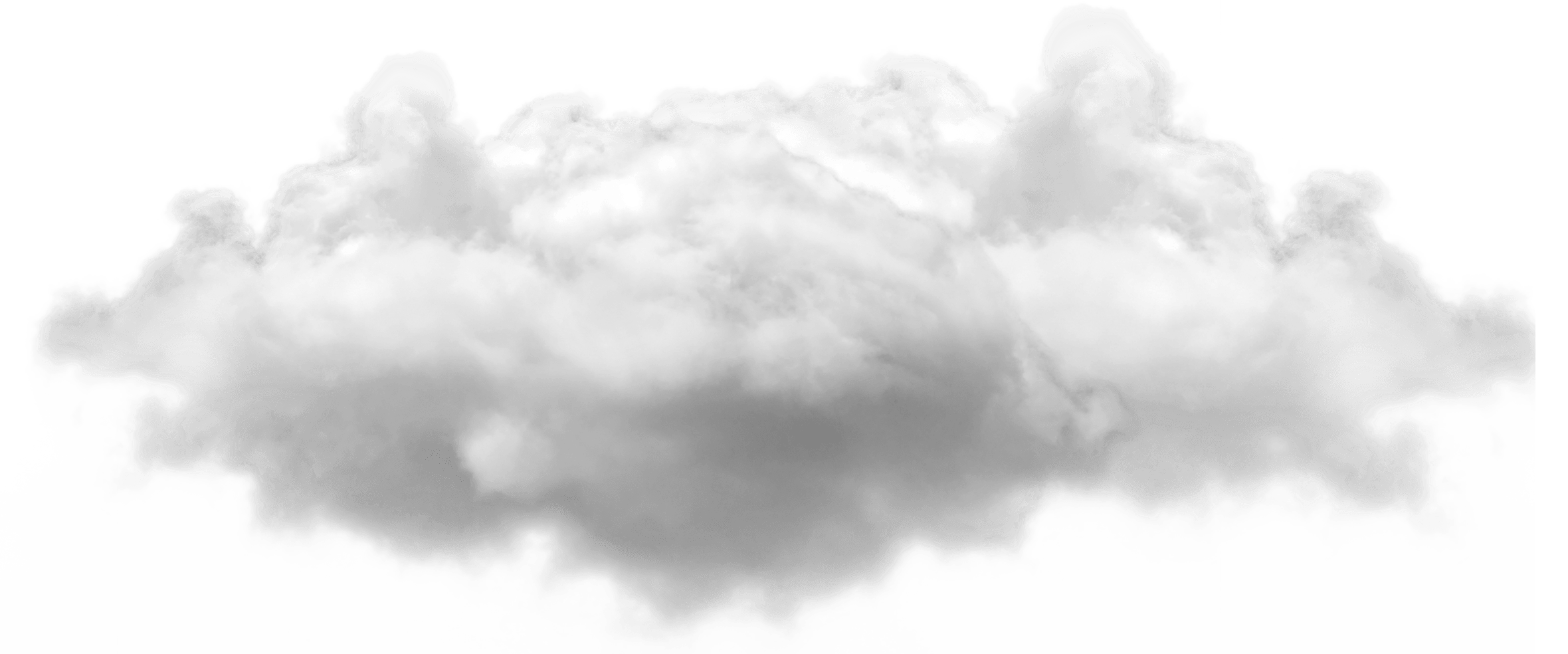 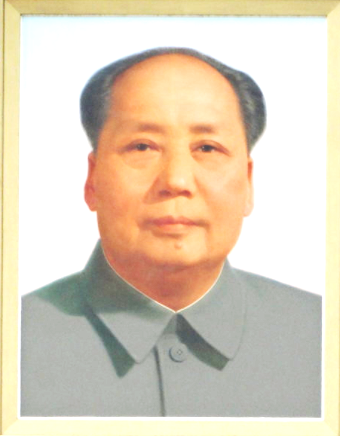 Monoamine Oxidase Inhibitors (MAOIs)
“Chairman Mao”
❖ Antidepressants
❖ Parkinson’s disease medications
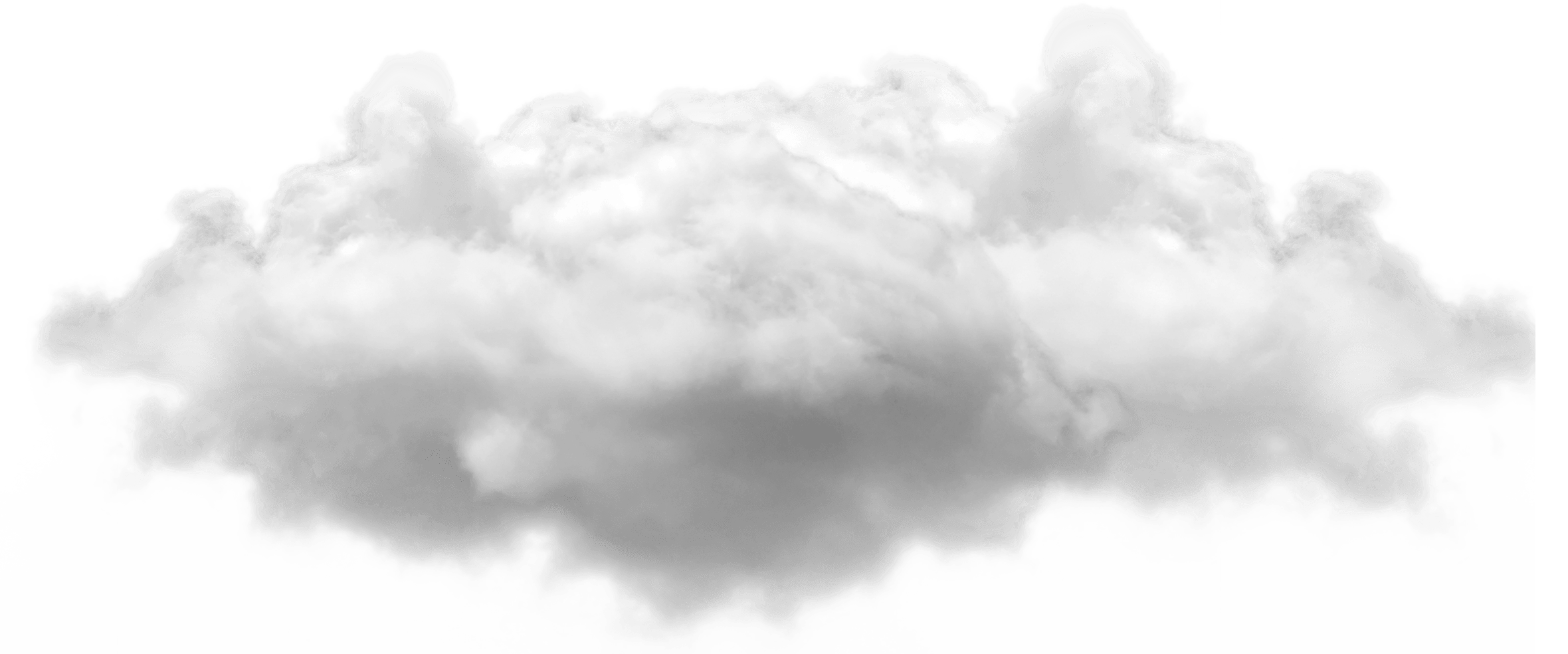 Monoamine Oxidase (MAO) is the enzyme that breaks down the monoamine neurotransmitters:
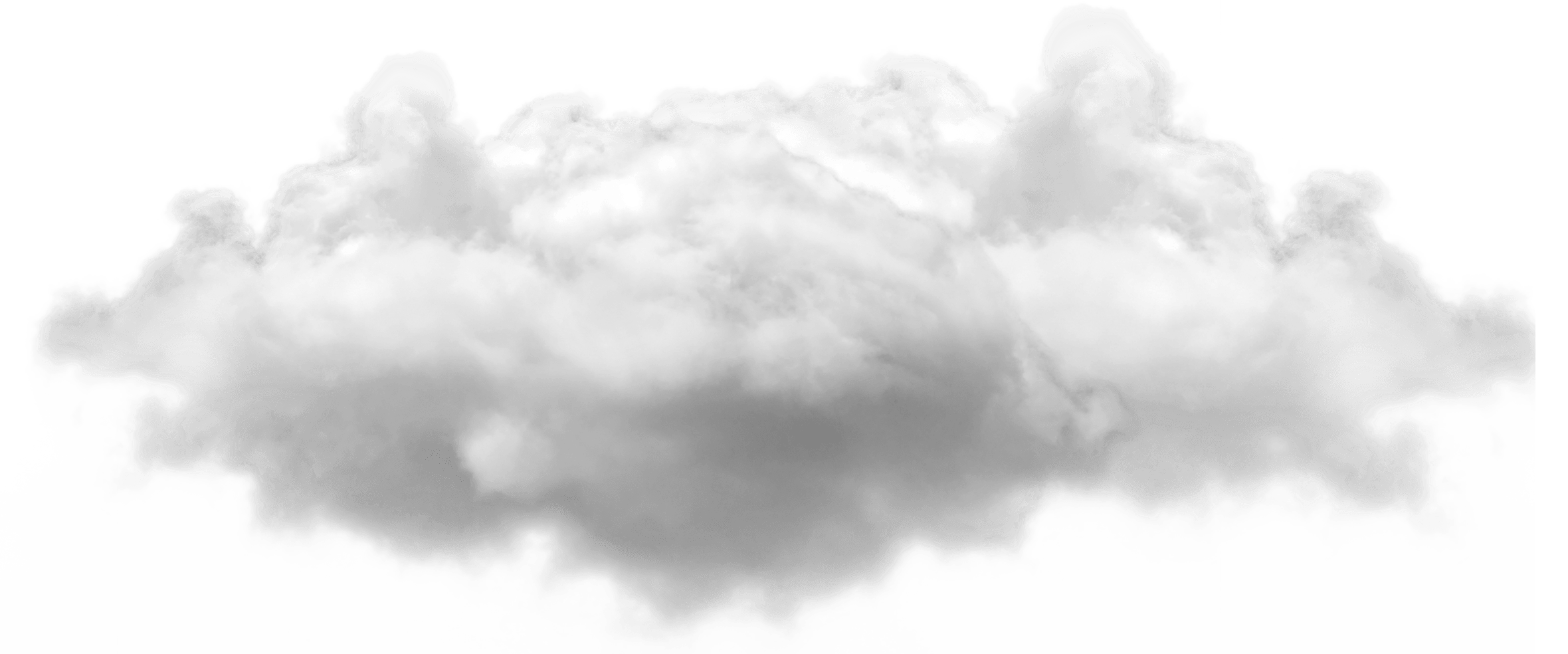 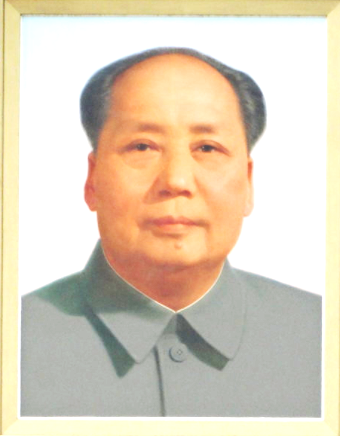 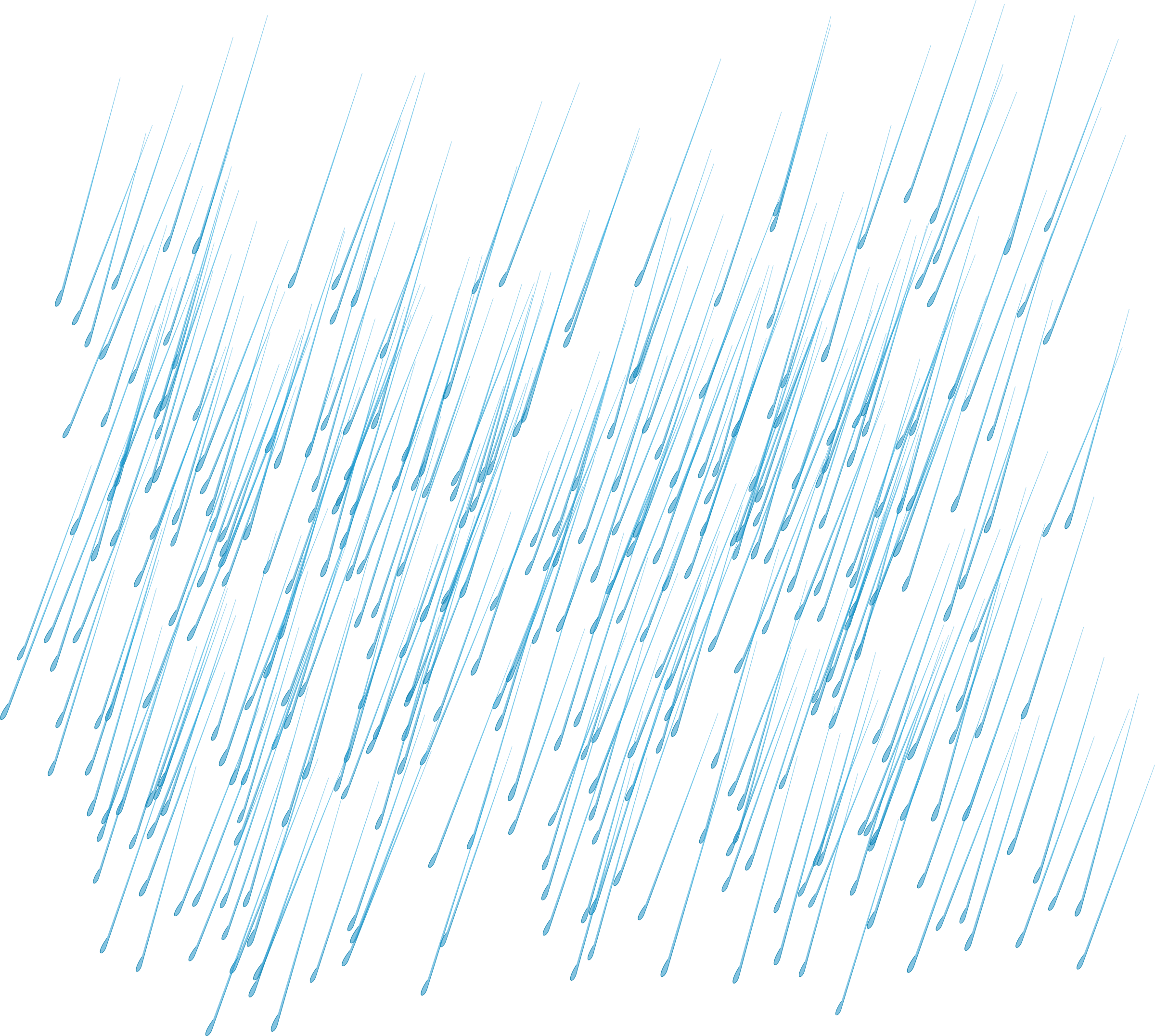 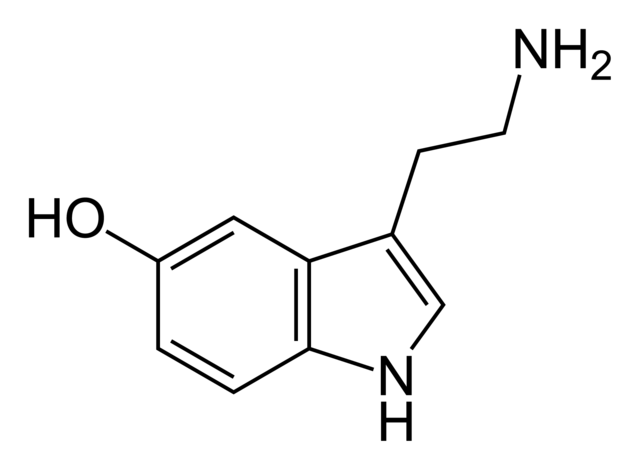 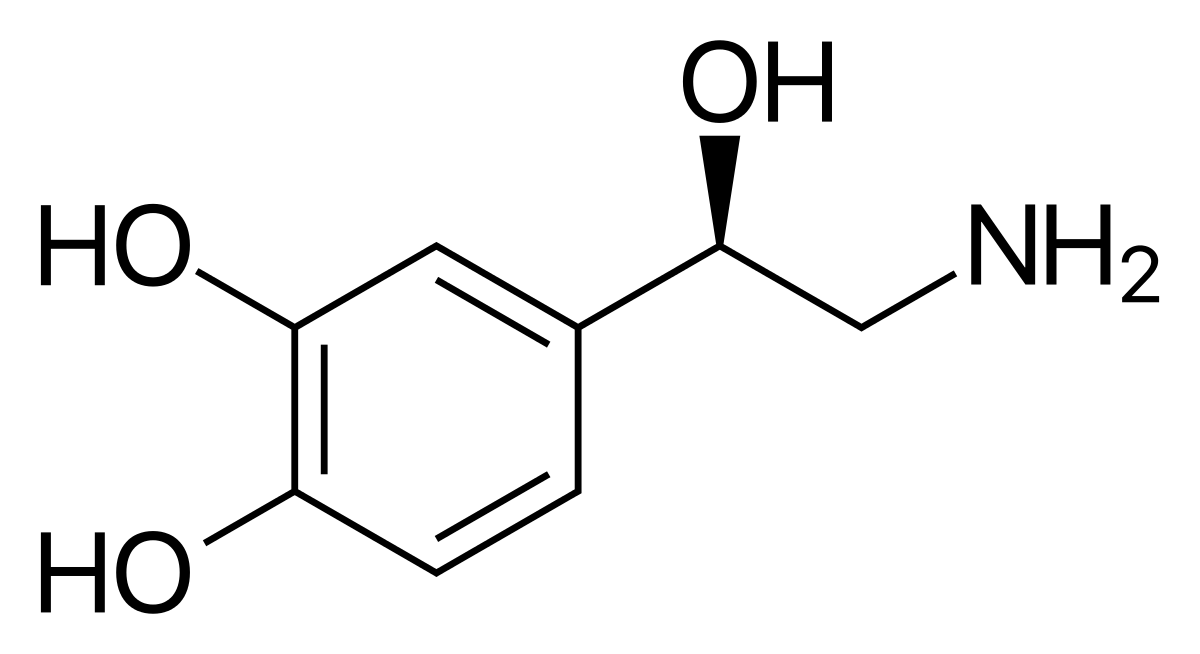 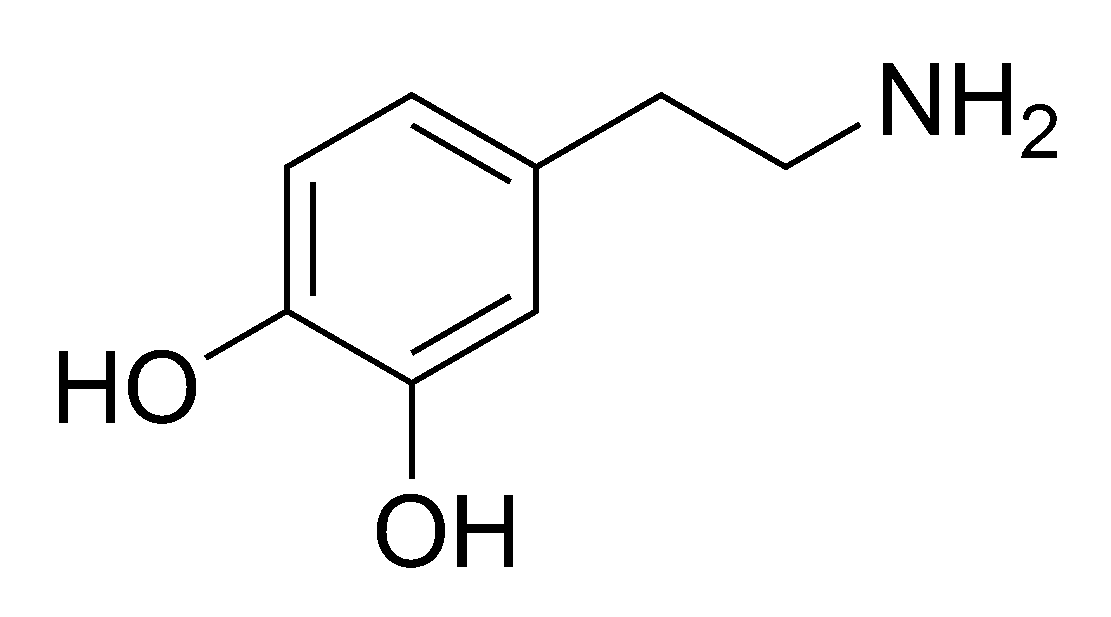 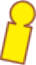 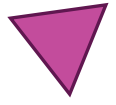 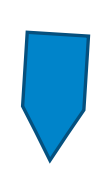 Monoamine Oxidase Inhibitors (MAOIs)
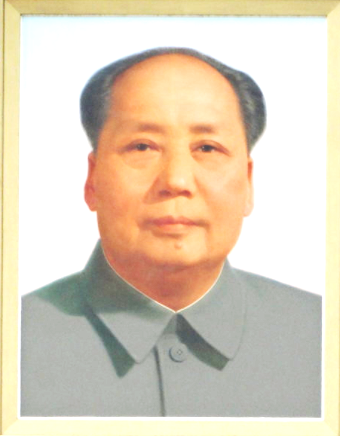 Very serious dynamic interactions with serotonergic medications and tyramine-rich foods
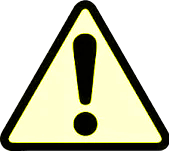 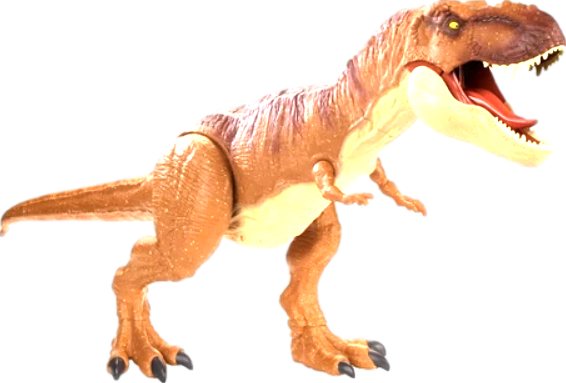 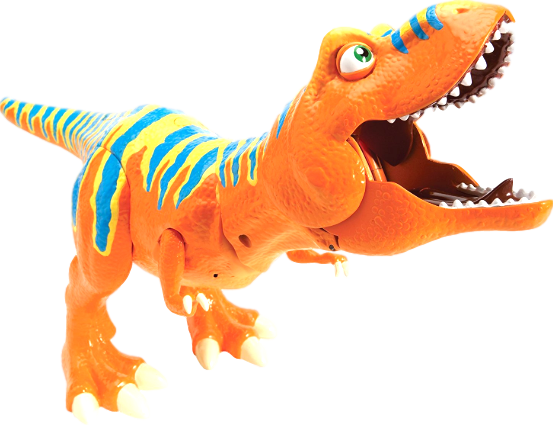 *
Isocarboxazid (MARPLAN)
eye so kar BOX a zid / MAR plan    
“Ice box Mars plan”
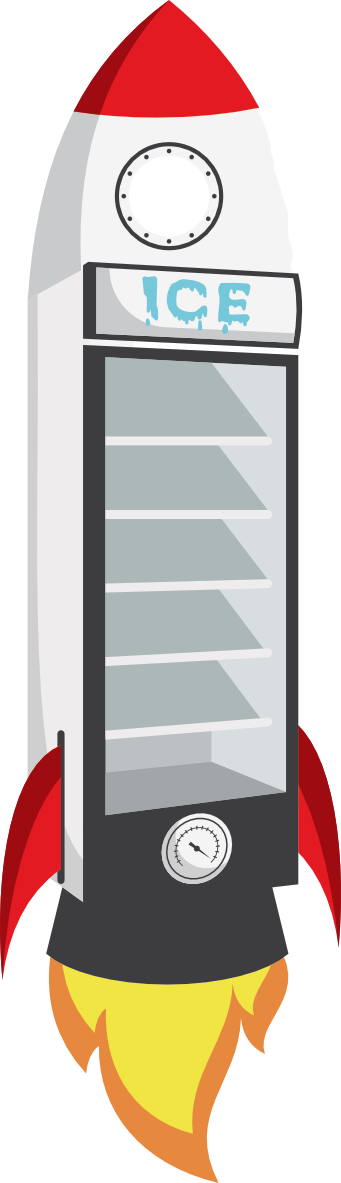 1959
$262–$286
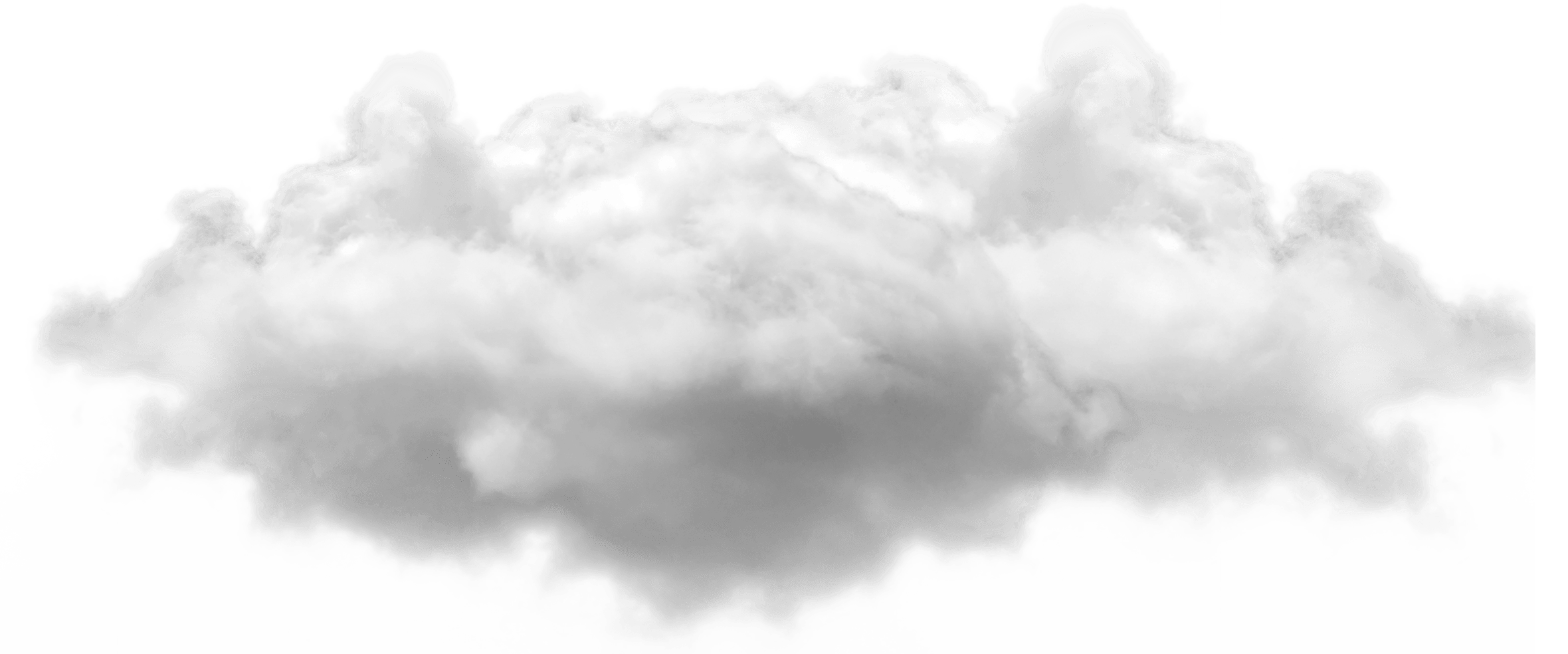 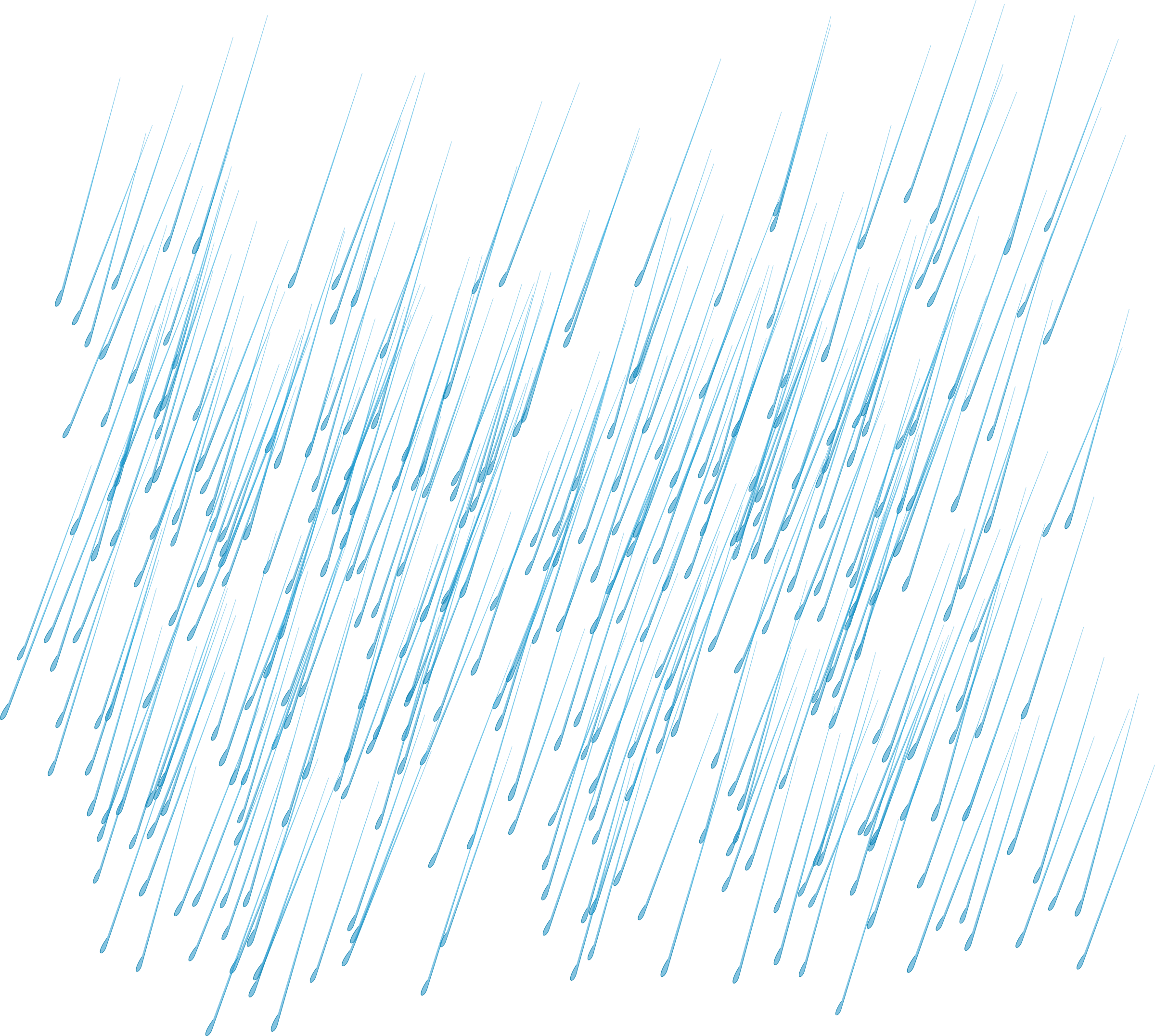 To Mars is the plan,
 to escape depression.
❖ Monoamine Oxidase Inhibitor
     – Irreversible MAOI
     – MAO-A & MAO-B 
     – 5-HT > NE > DA
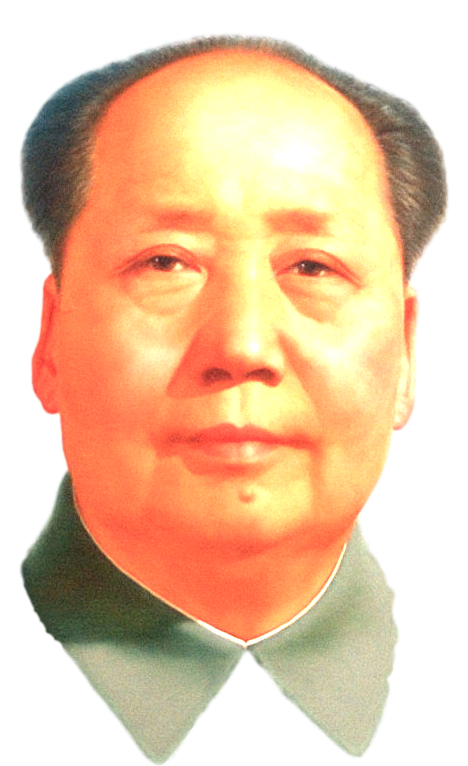 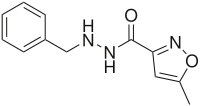 Must not eat:
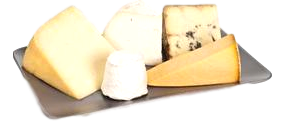 aged cheese
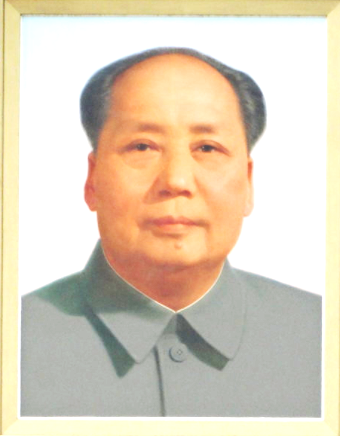 MAOI
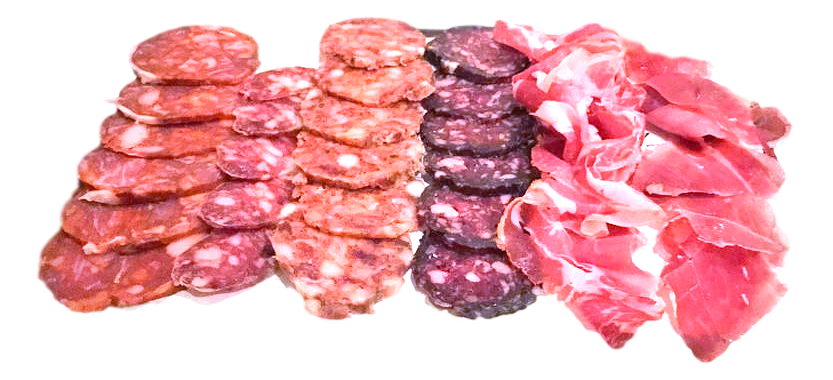 cured meats
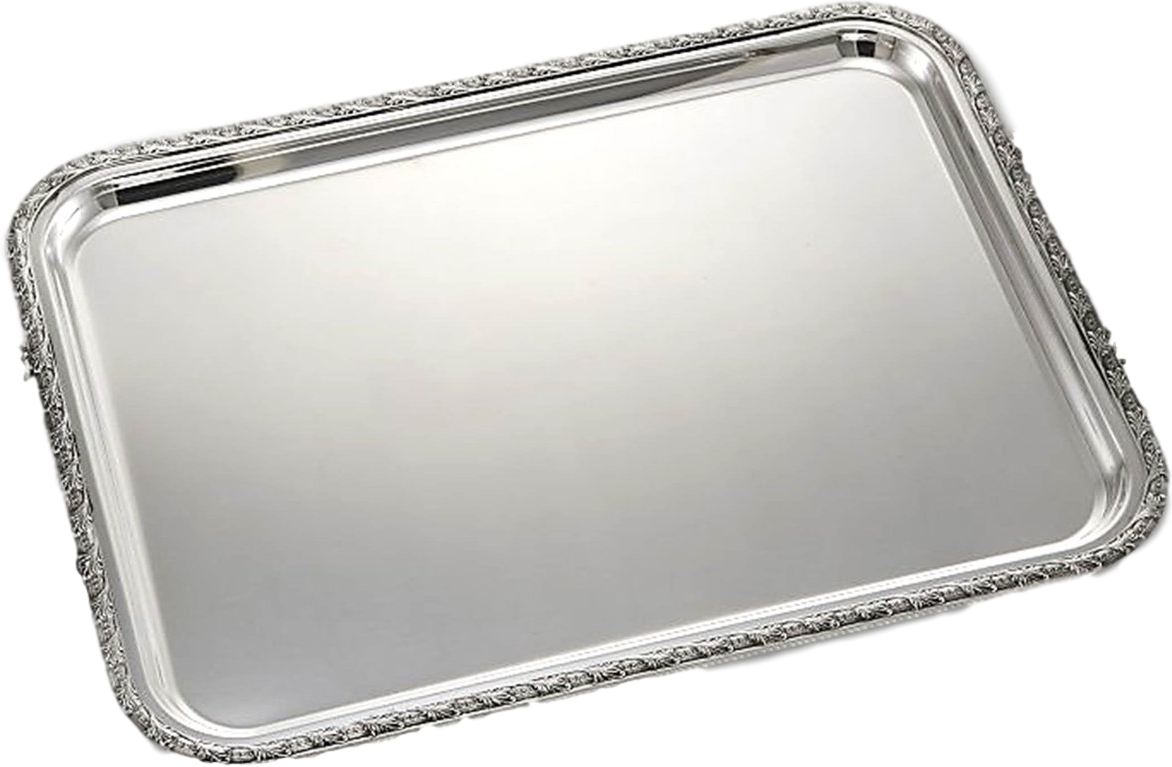 fava beans
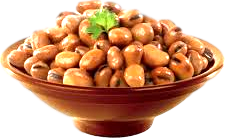 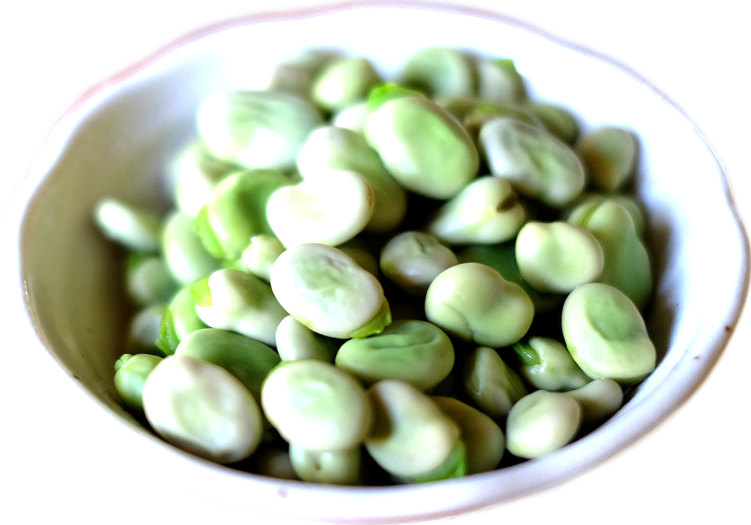 soy sauce, sauerkraut
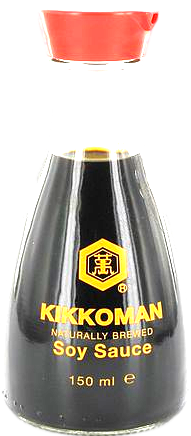 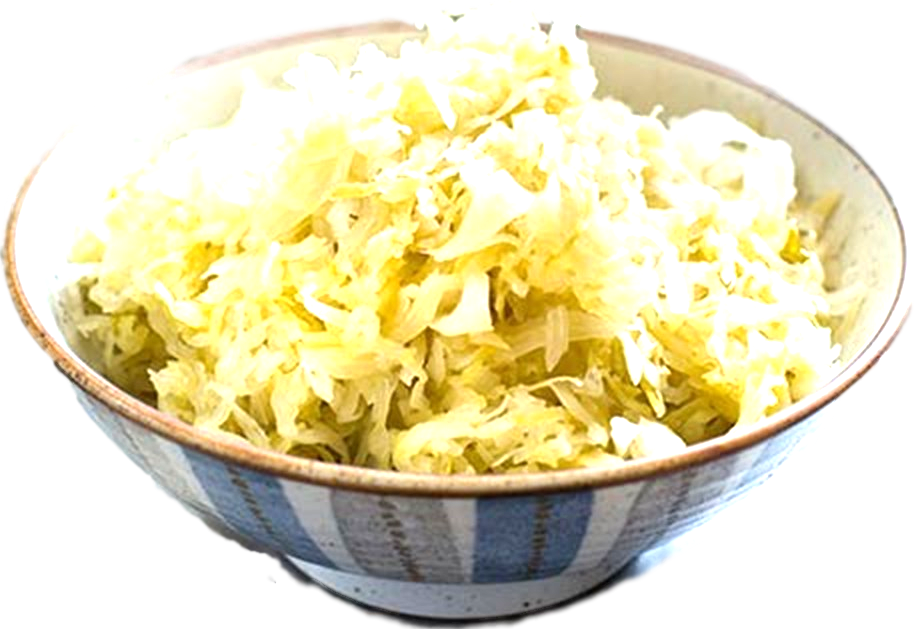 10
mg
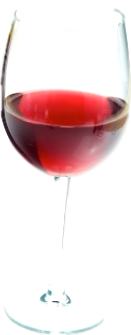 wine
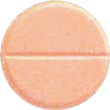 Unpasteurized beer 
  (Bottled beer is usually OK, 
     draught beer often not OK).
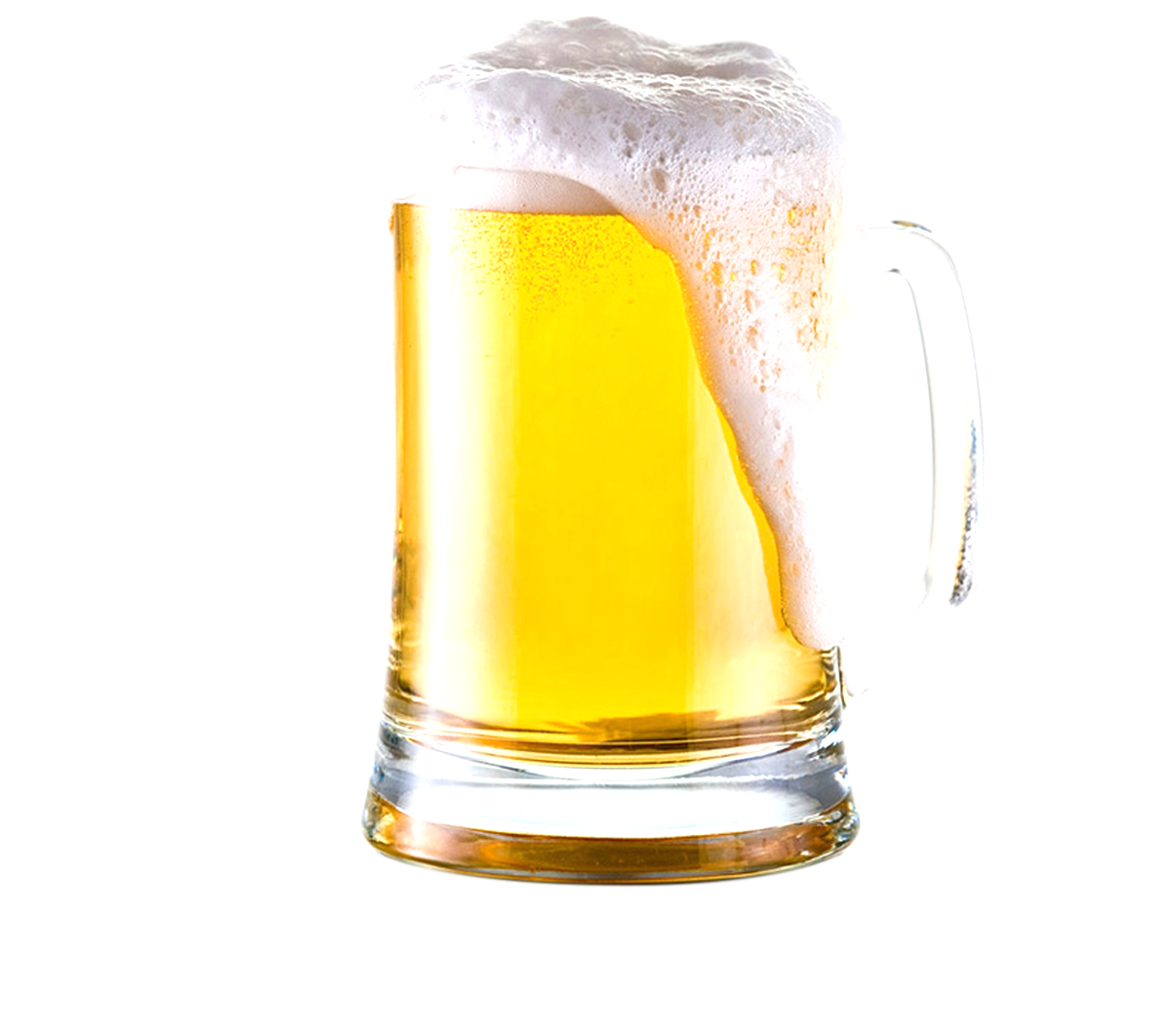 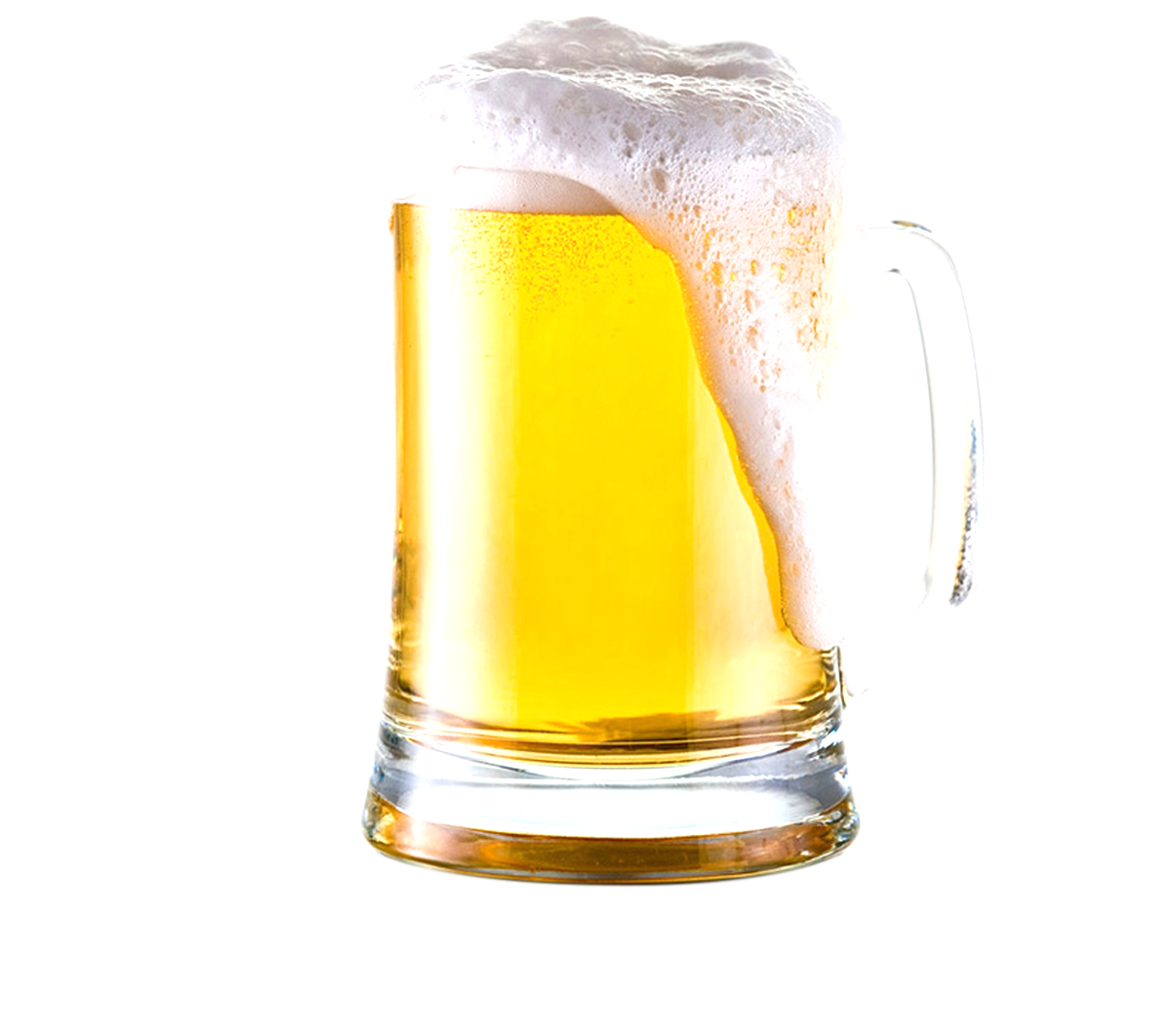 Isocarboxazid (MARPLAN)
eye so kar BOX a zid / MAR plan    
“Ice box Mars plan”
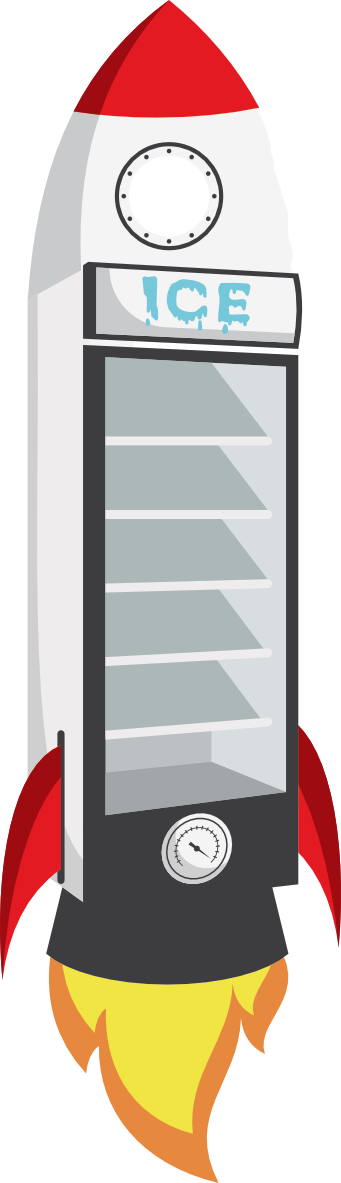 1959
$262–$286
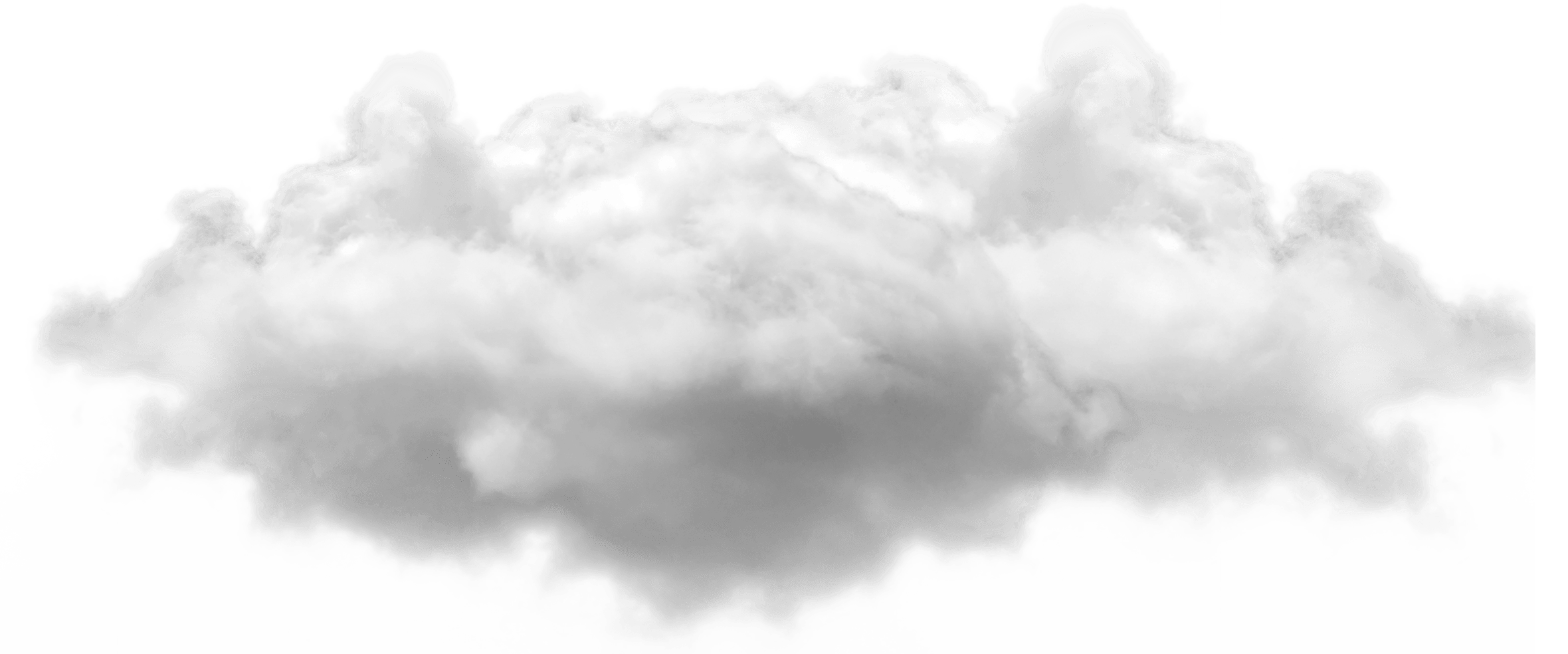 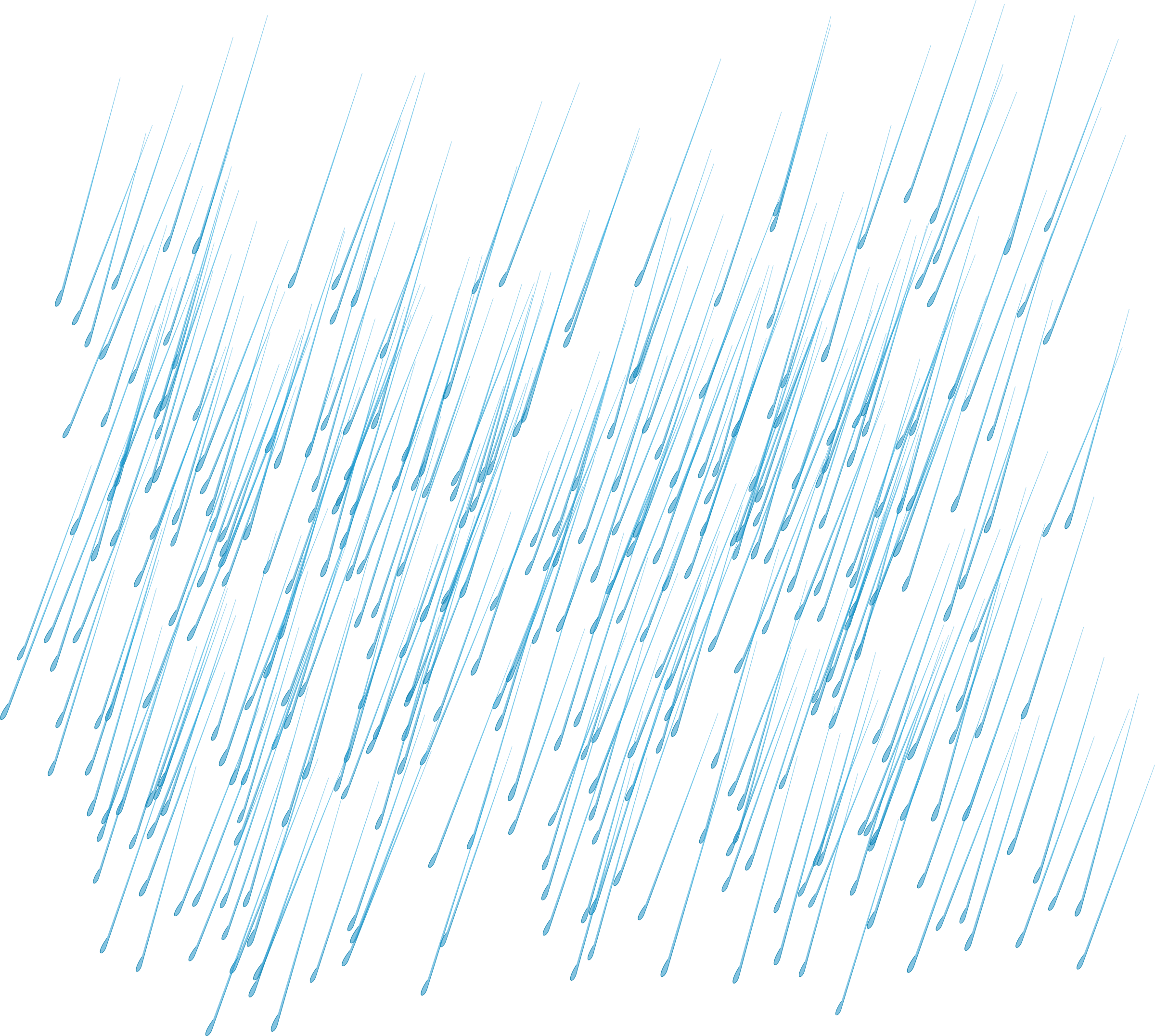 To Mars is the plan,
 to escape depression.
❖ Monoamine Oxidase Inhibitor
     – Irreversible MAOI
     – MAO-A & MAO-B 
     – 5-HT > NE > DA
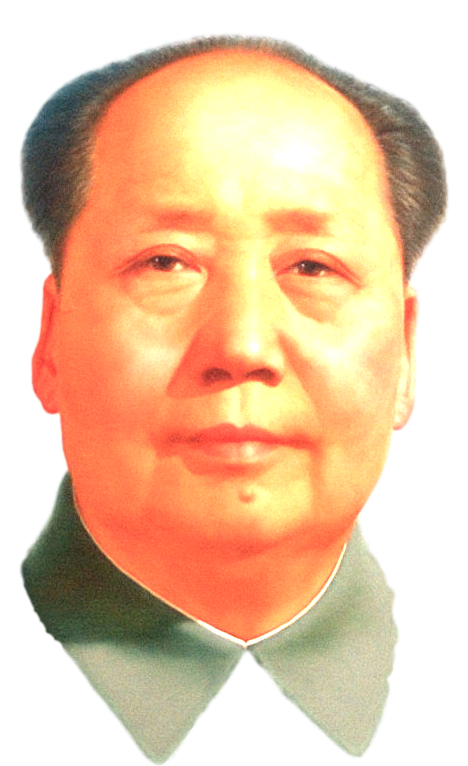 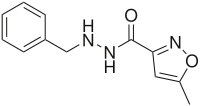 Must not eat:
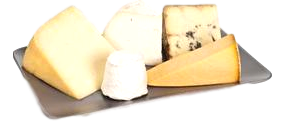 aged cheese
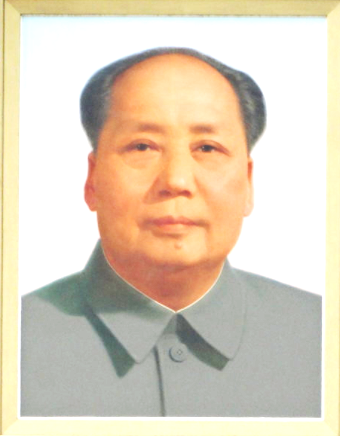 MAOI
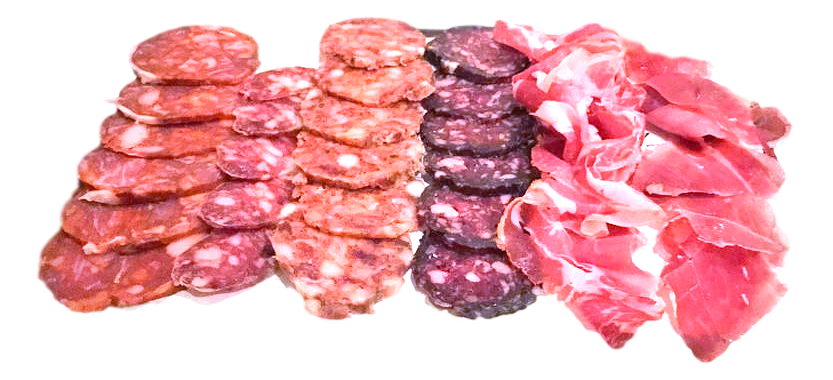 cured meats
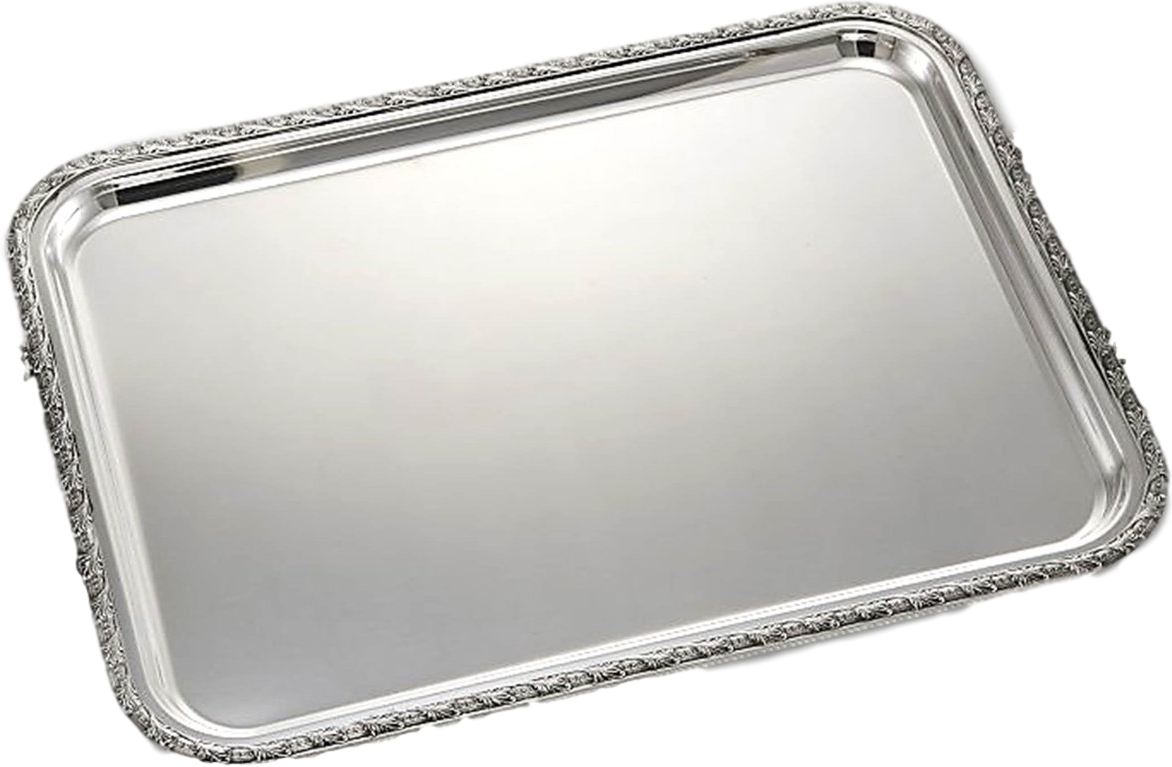 fava beans
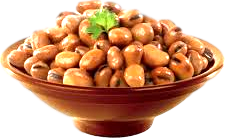 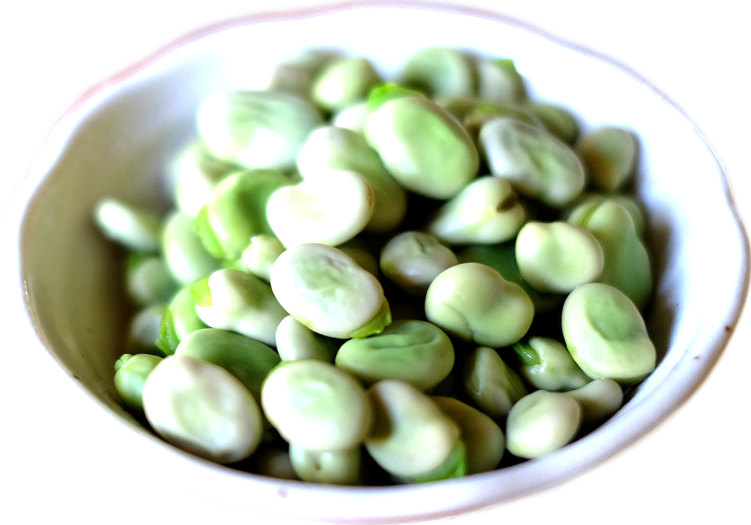 soy sauce, sauerkraut
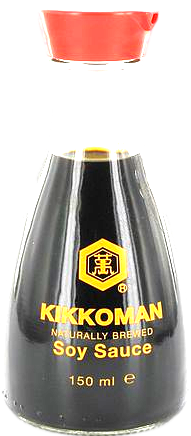 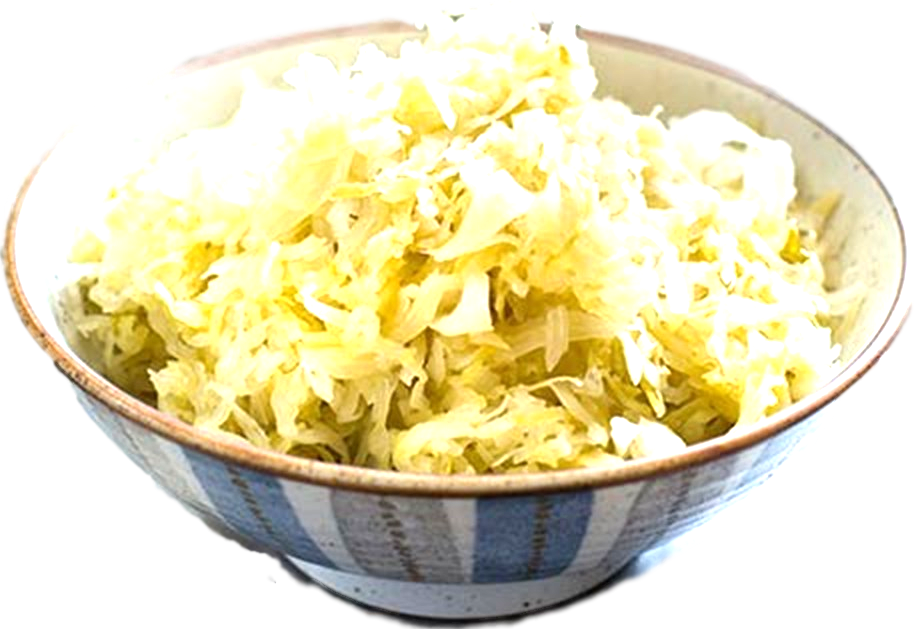 10
mg
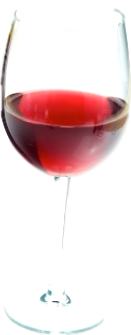 wine
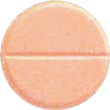 Unpasteurized beer 
  (Bottled beer is usually OK, 
     draught beer often not OK).
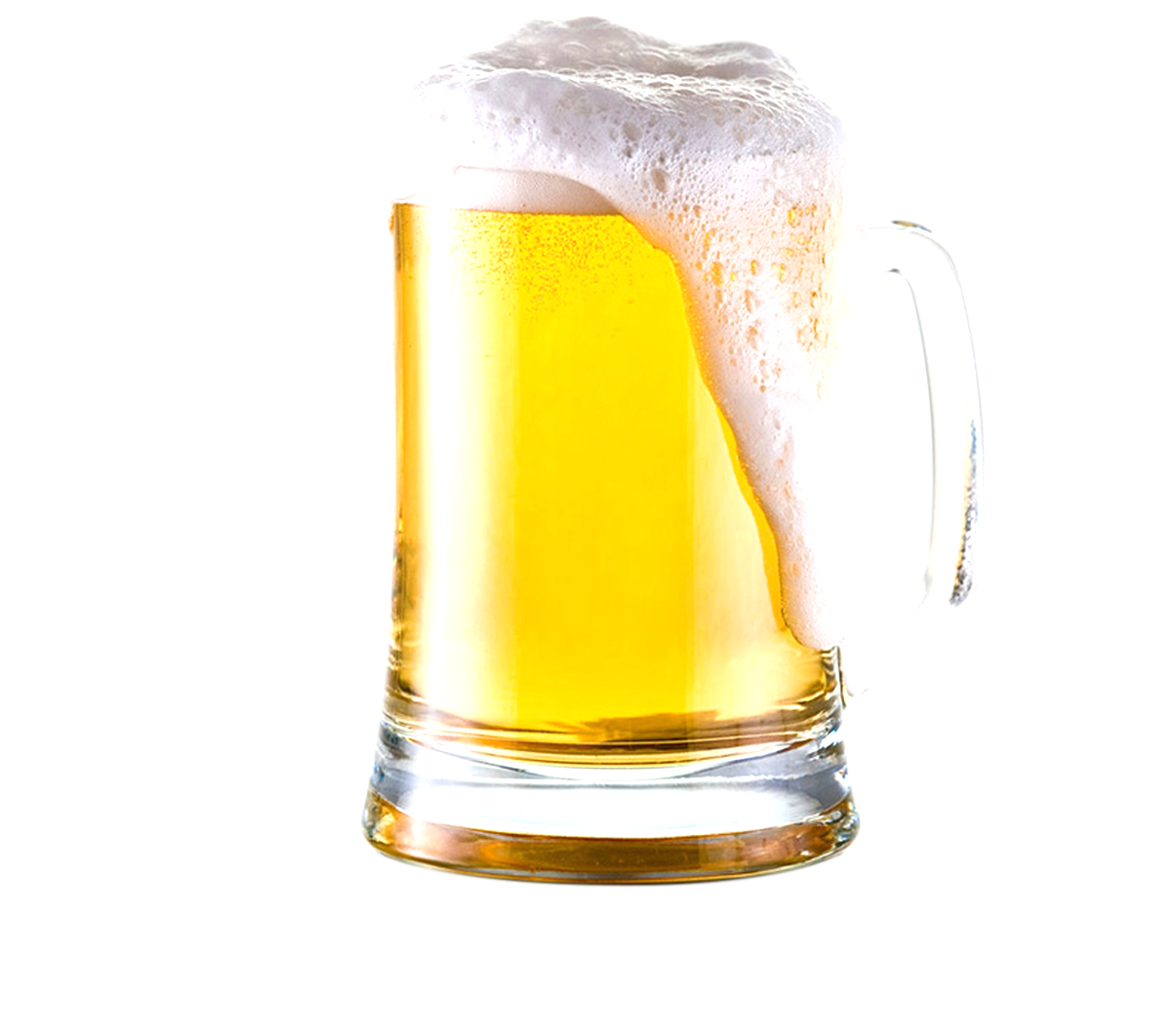 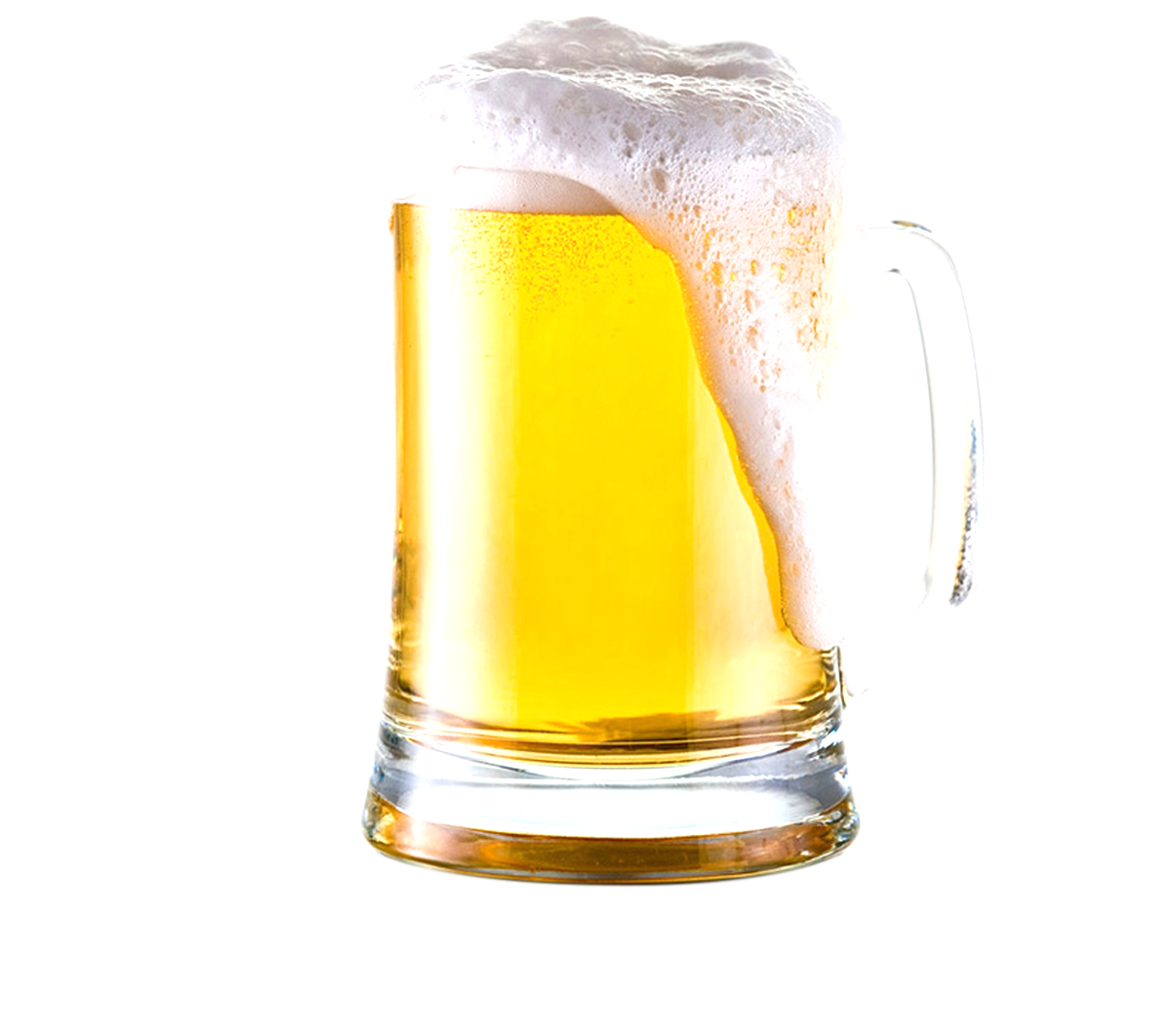 “TIP”
The following information applies to all of 
the non-selective MAO inhibitors used for 
treatment of depression —”TIP”
  
  ►  Tranylcypromine  (PARNATE) 
  ►  Isocarboxazid  (MARPLAN)
  ►  Phenelzine (NARDIL)
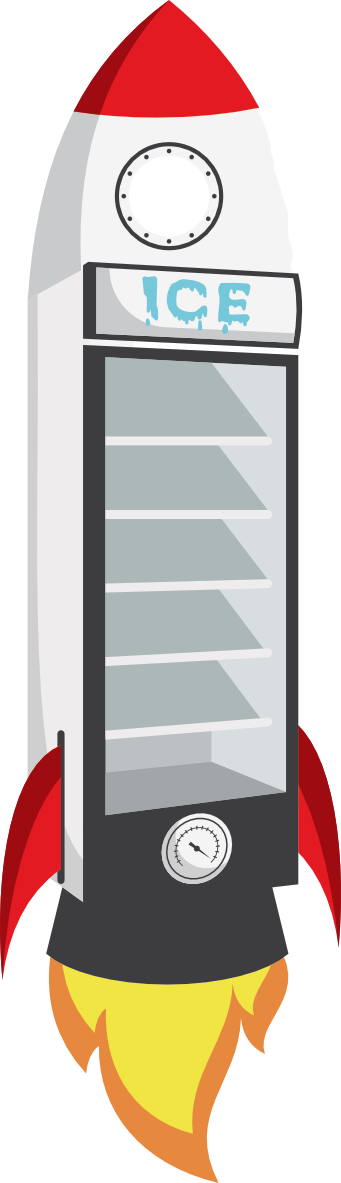 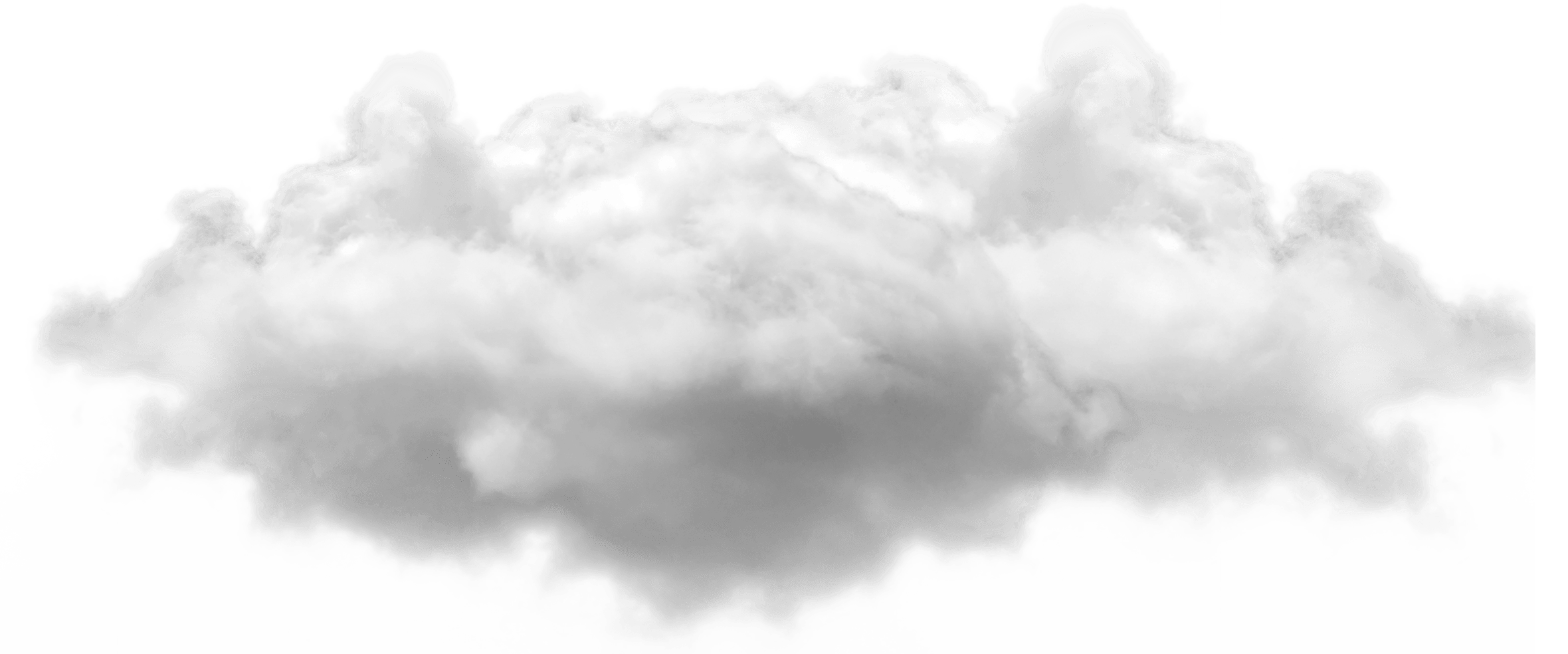 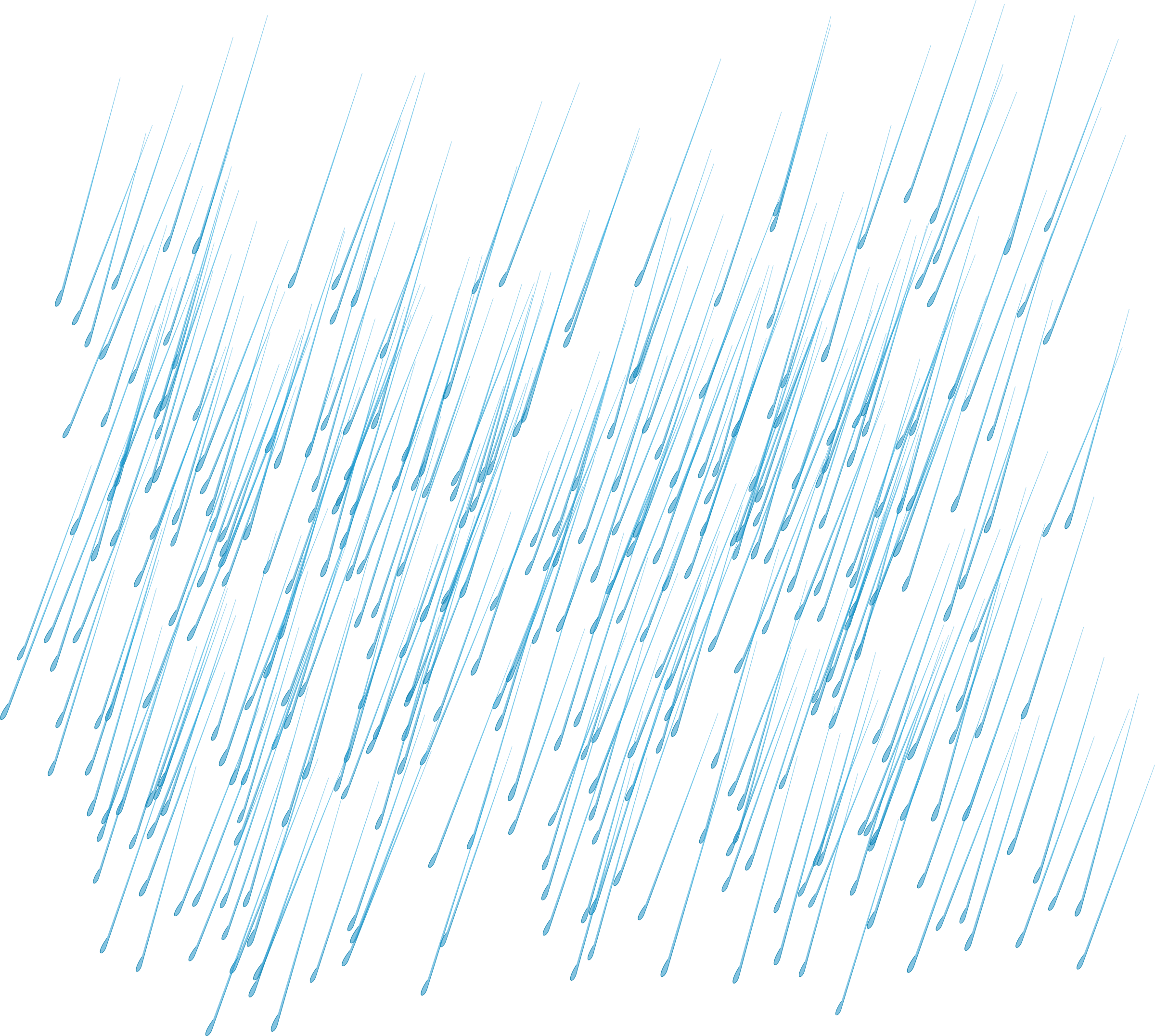 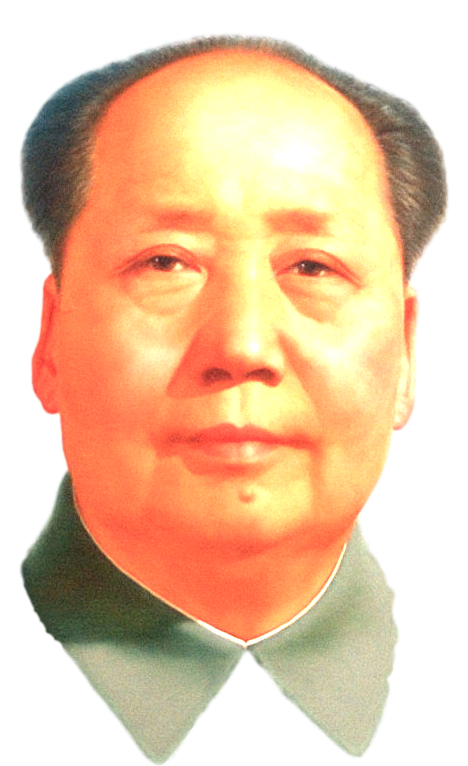 Must not eat:
aged cheese
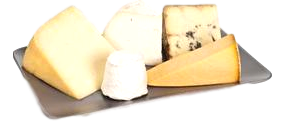 cured meats
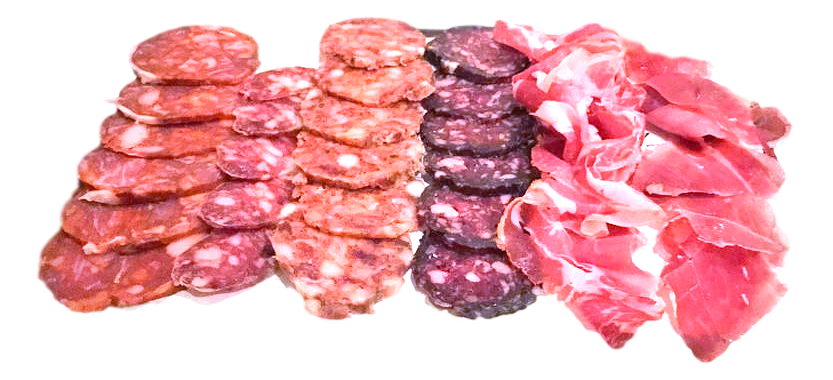 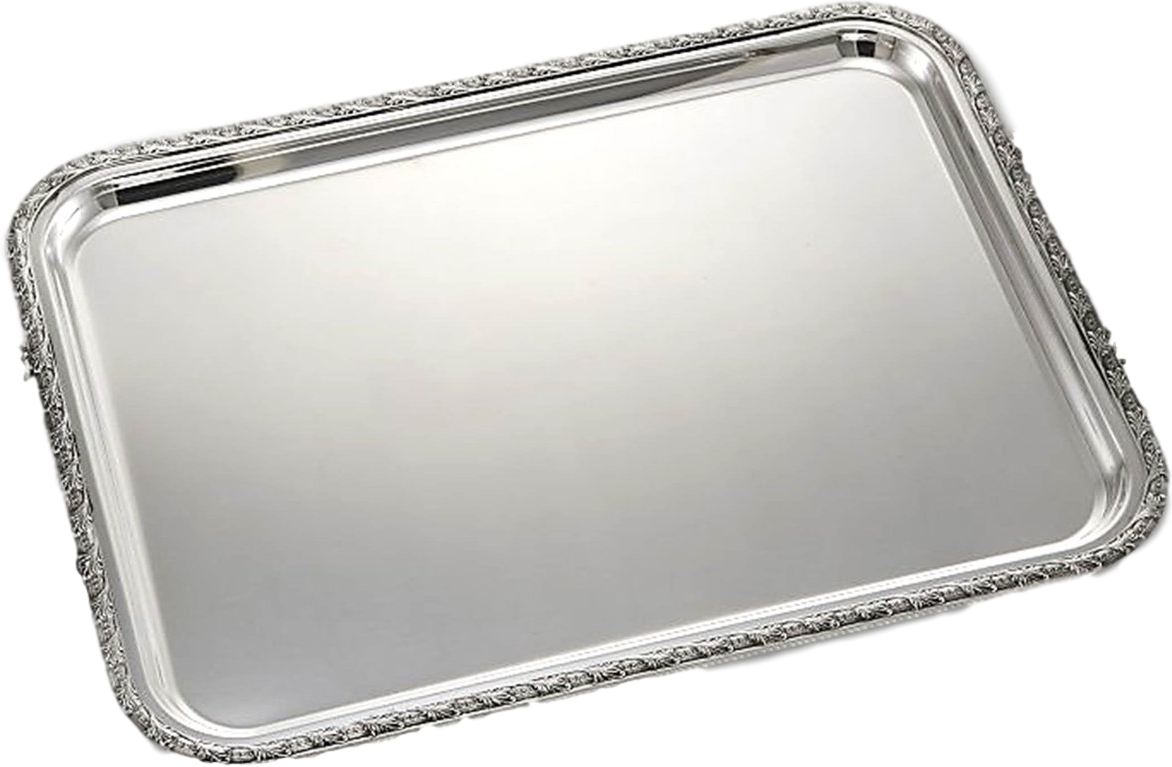 fava beans
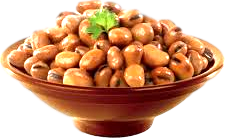 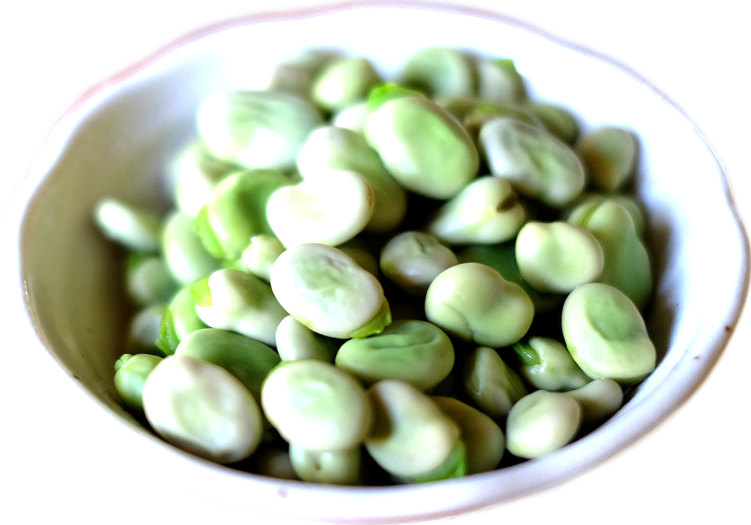 soy sauce, sauerkraut
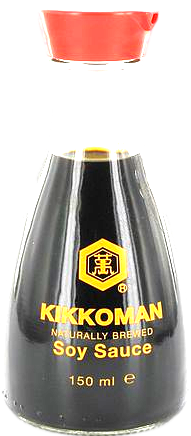 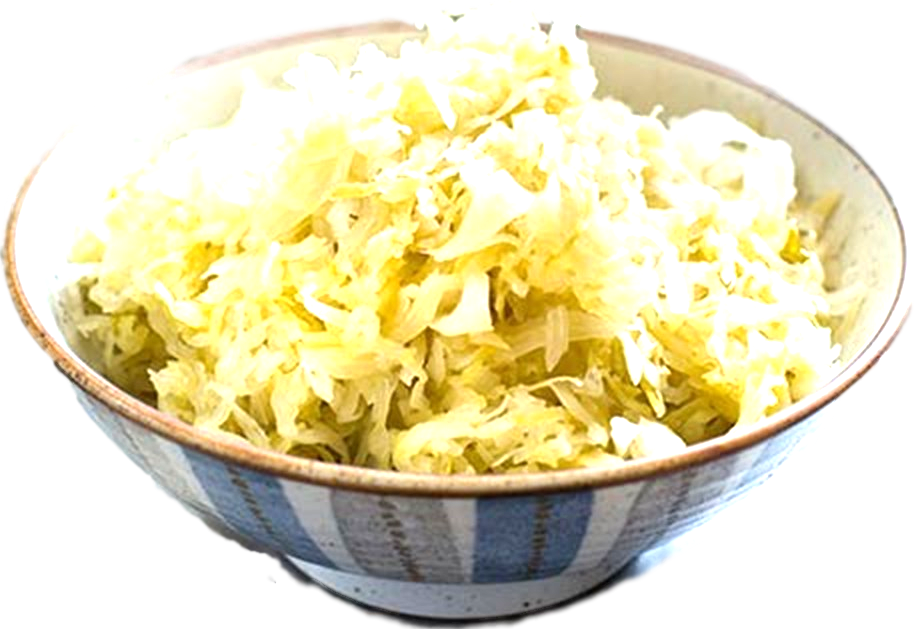 wine
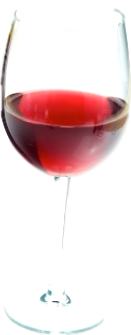 Unpasteurized beer 
  (Bottled beer is usually OK, 
     draught beer often not OK).
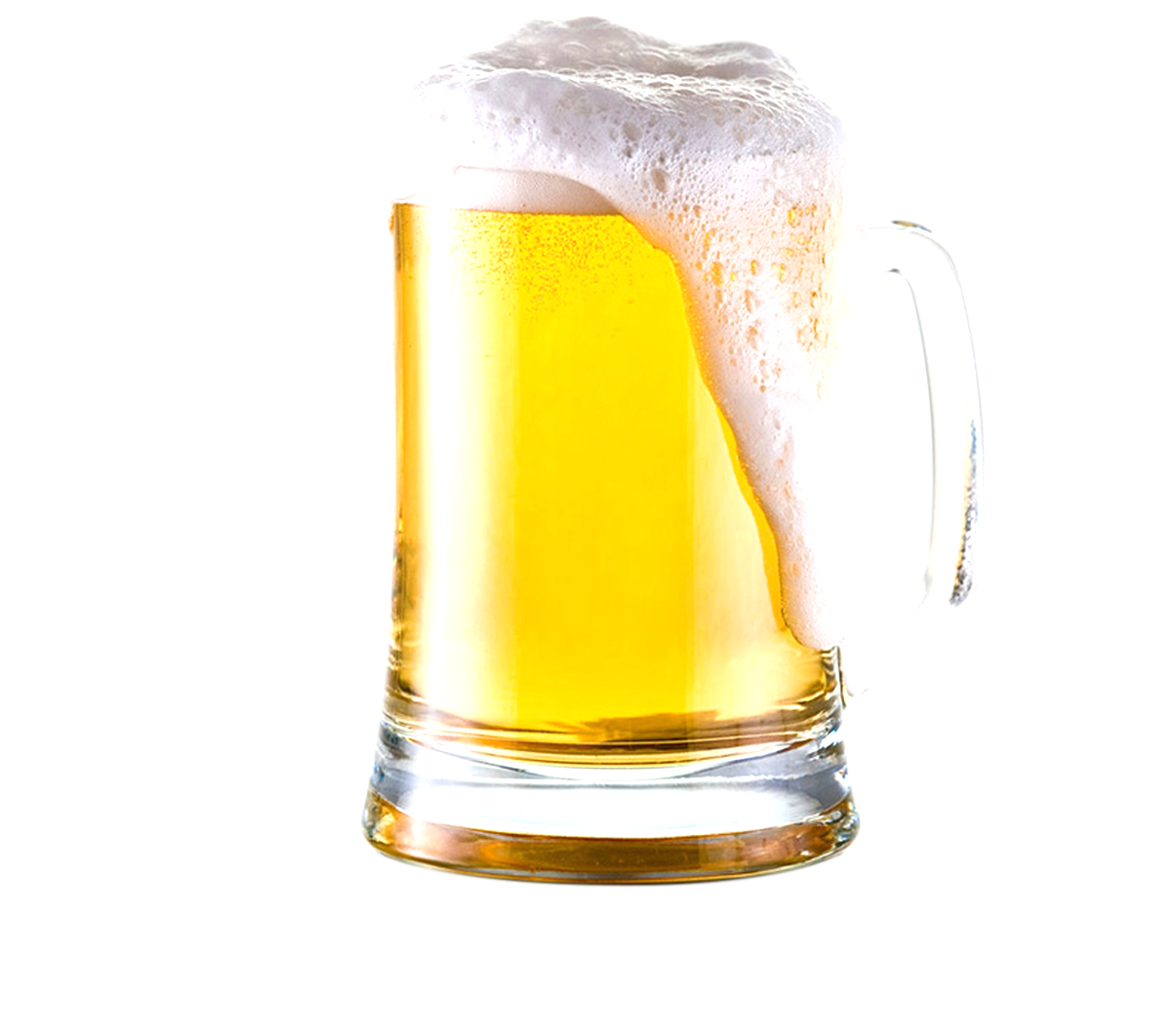 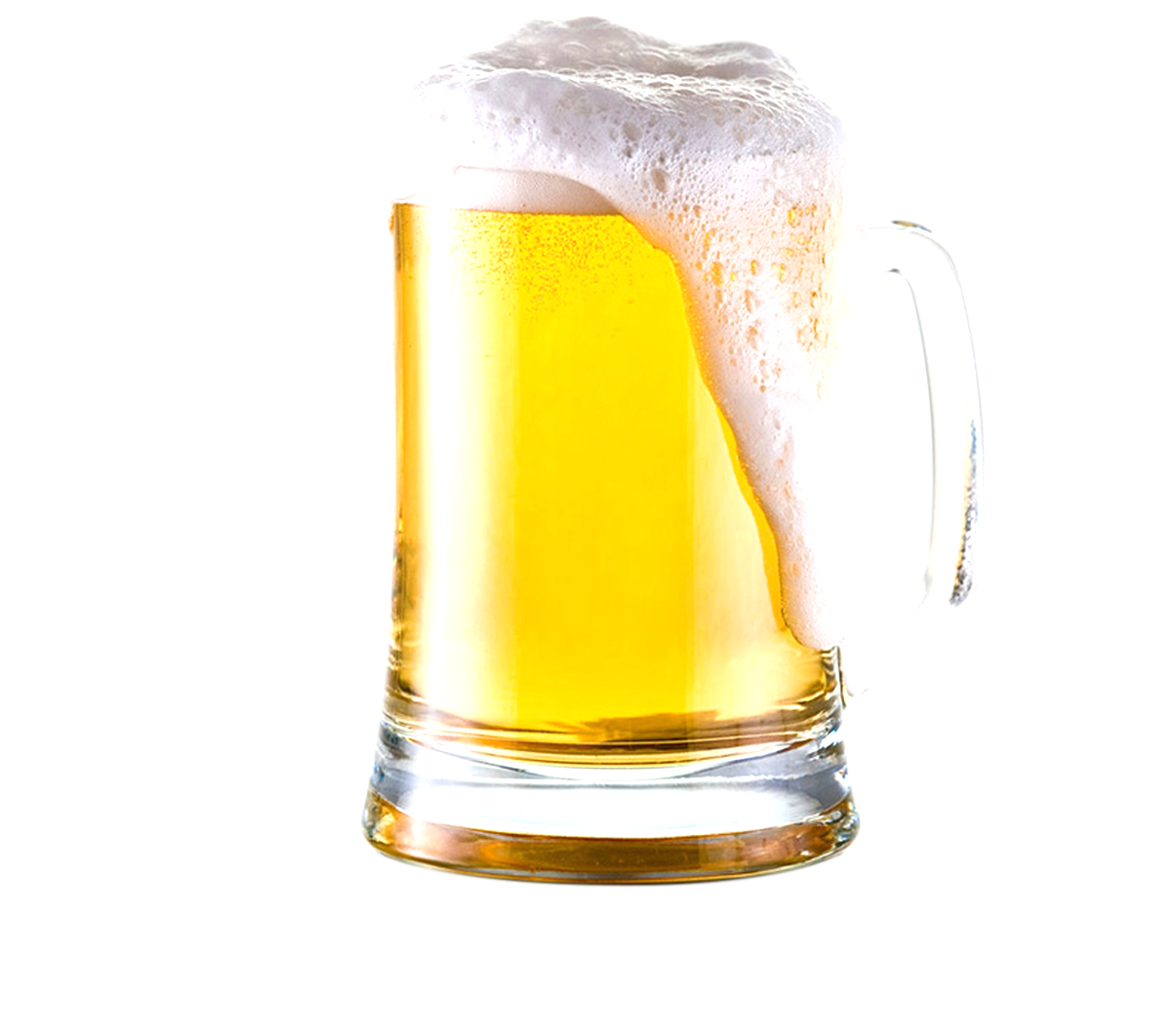 Tyramine—“tire rim”
Tyramine accumulates, causing hypertensive crisis.
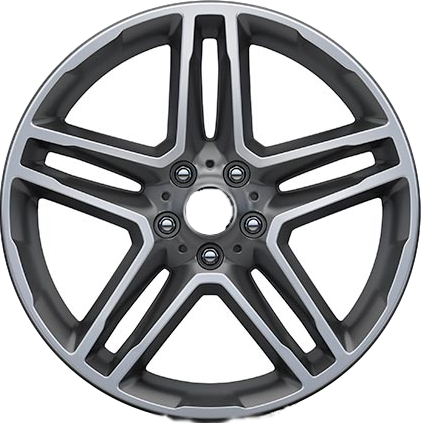 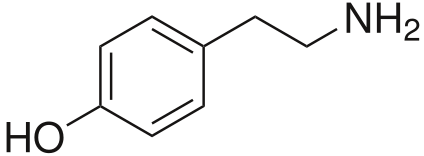 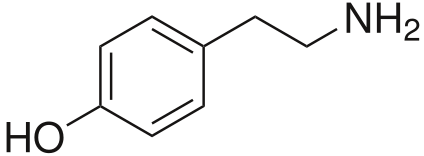 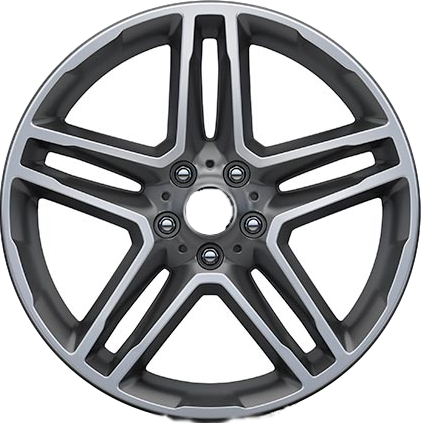 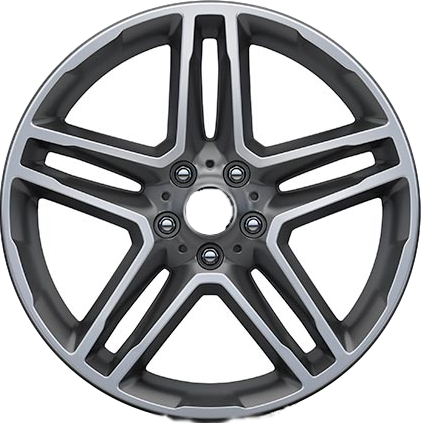 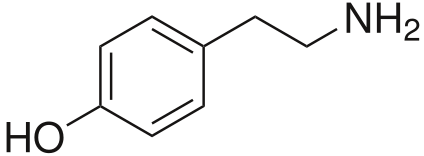 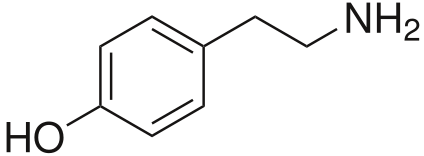 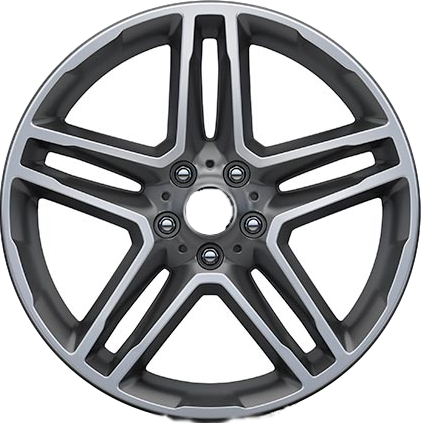 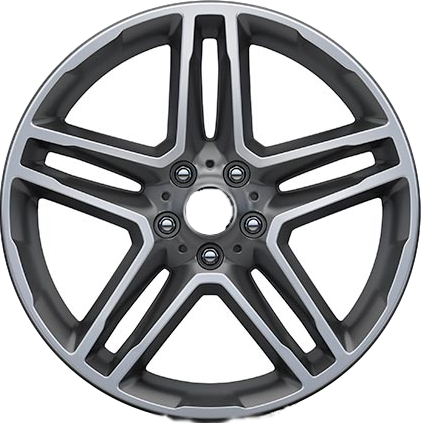 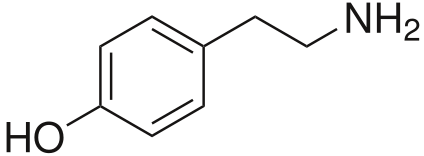 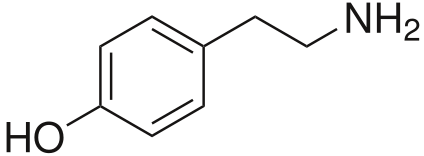 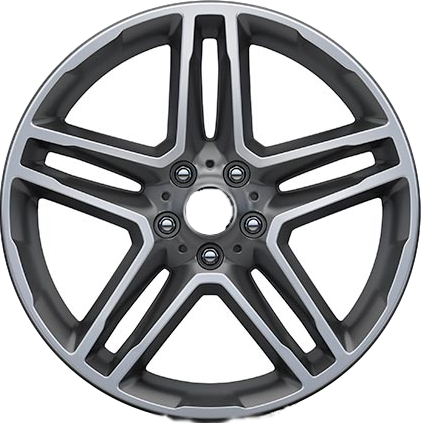 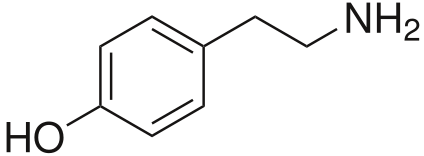 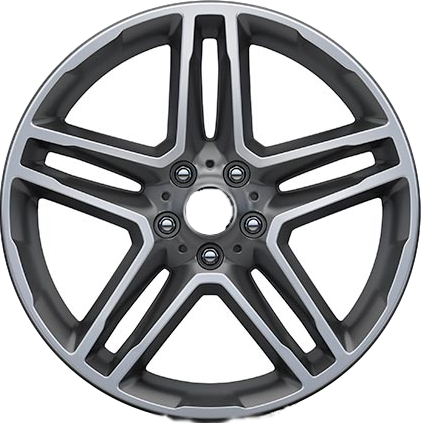 “TIP”
The following information applies to all of 
the non-selective MAO inhibitors used for 
treatment of depression —”TIP”
  
  ►  Tranylcypromine  (PARNATE) 
  ►  Isocarboxazid  (MARPLAN)
  ►  Phenelzine (NARDIL)
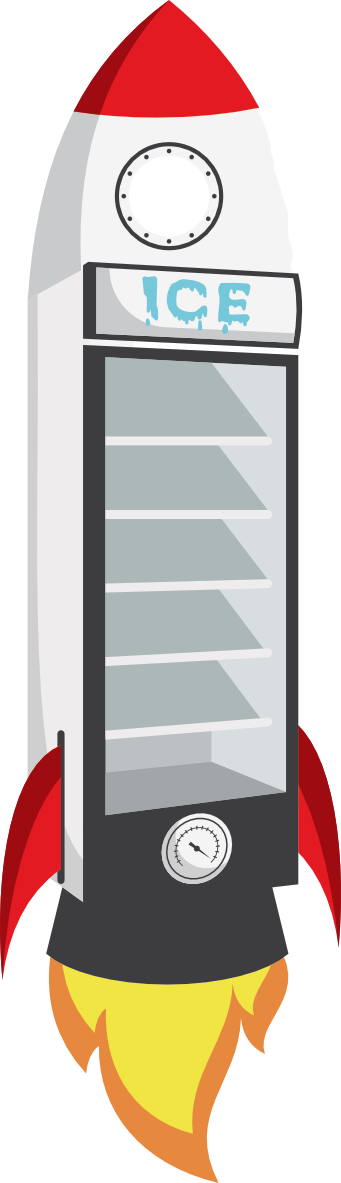 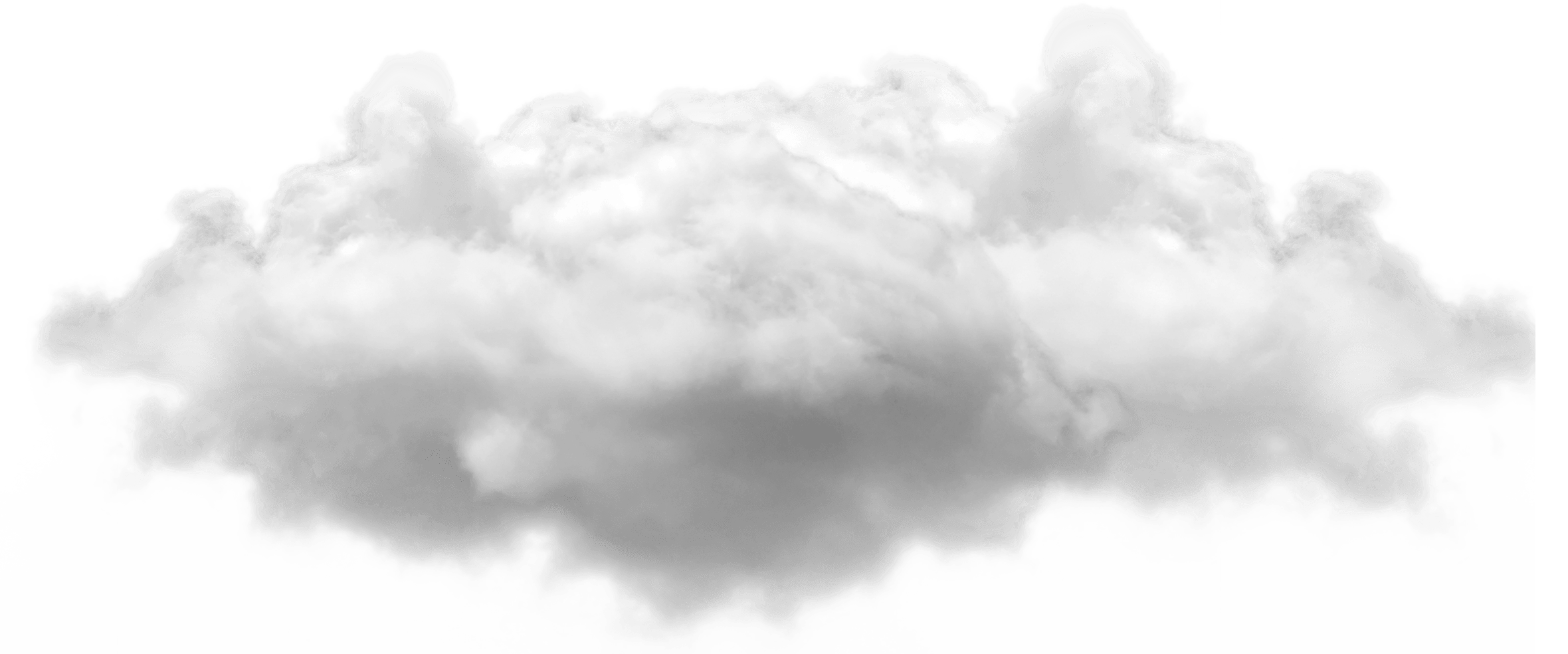 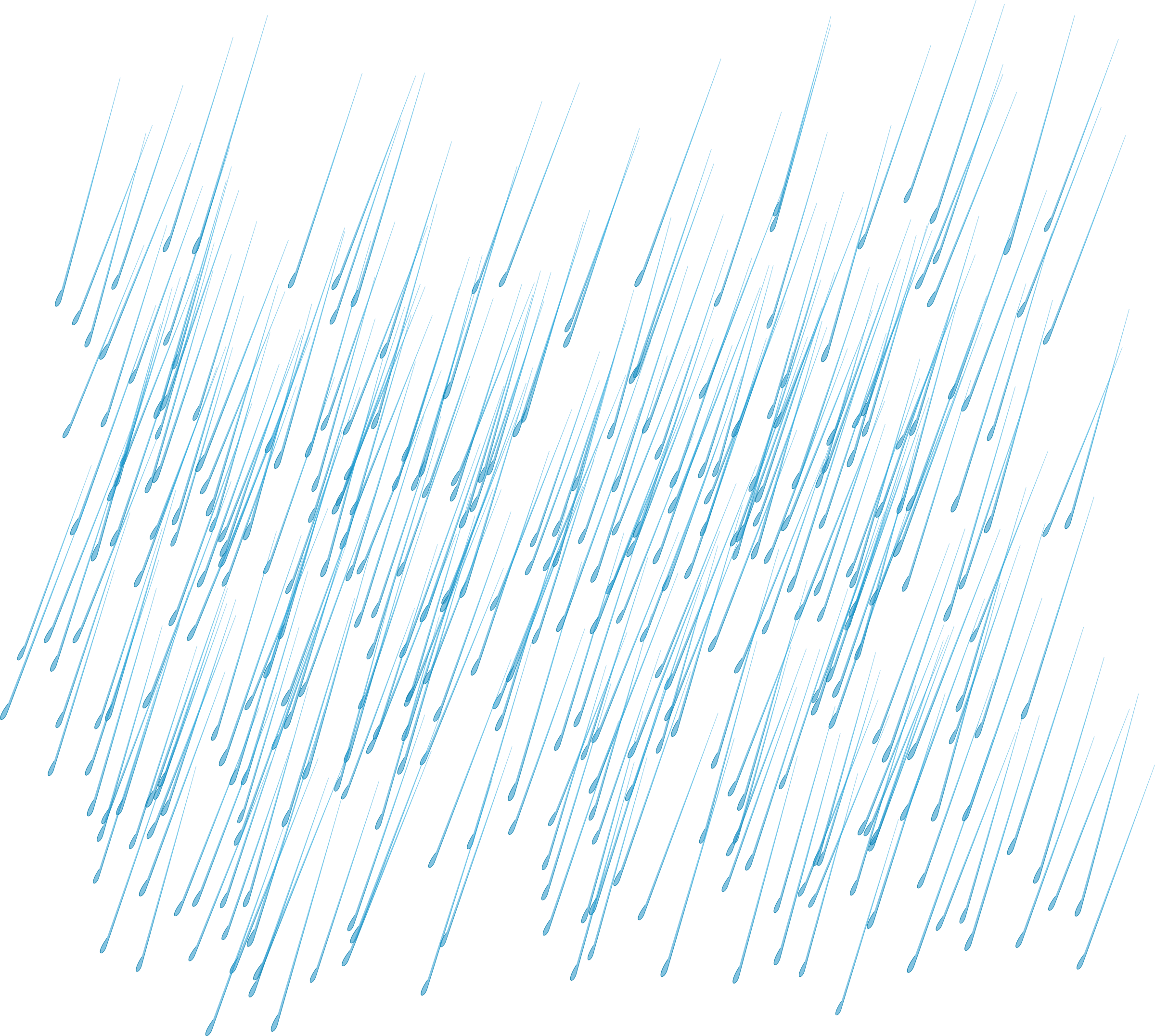 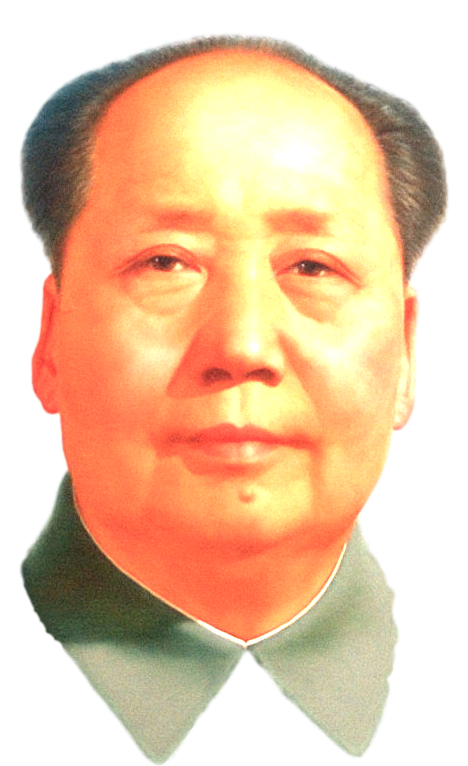 Must not eat:
aged cheese
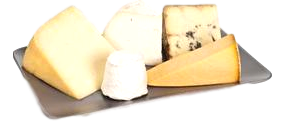 cured meats
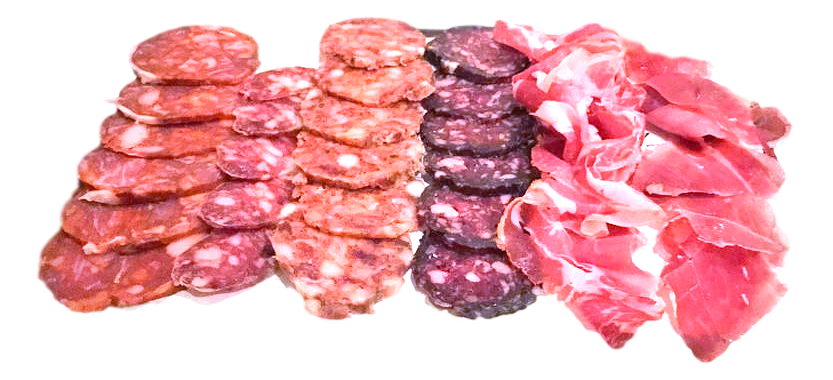 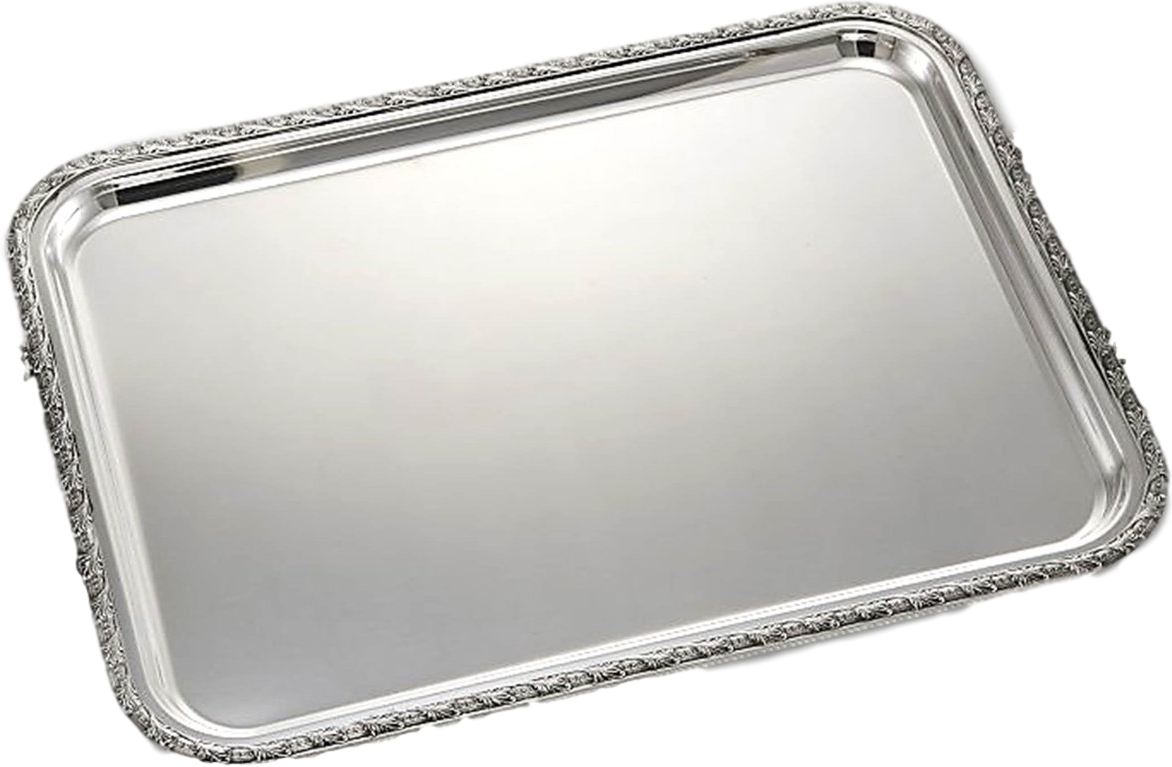 fava beans
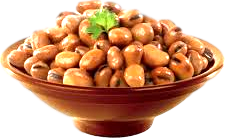 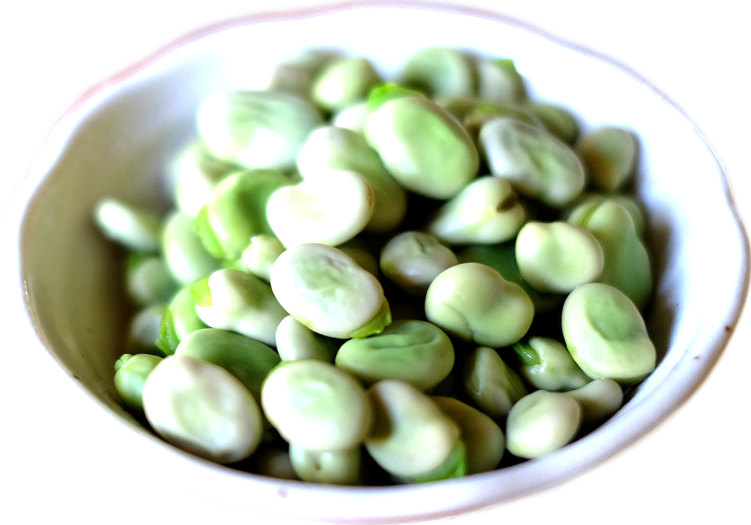 soy sauce, sauerkraut
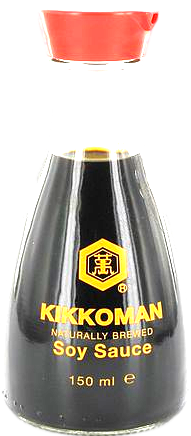 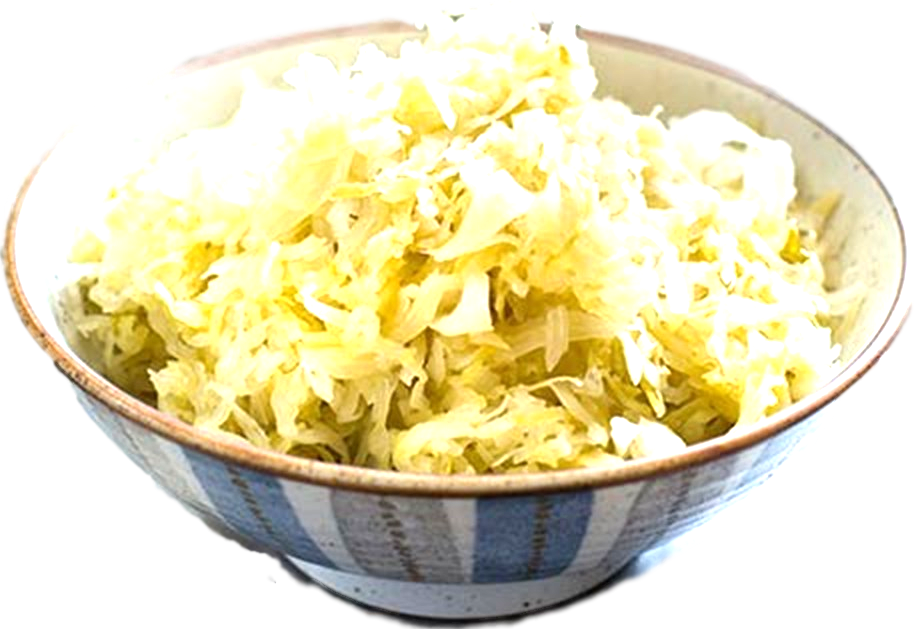 wine
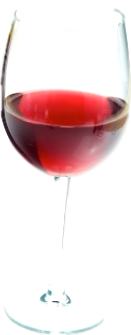 Unpasteurized beer 
  (Bottled beer is usually OK, 
     draught beer often not OK).
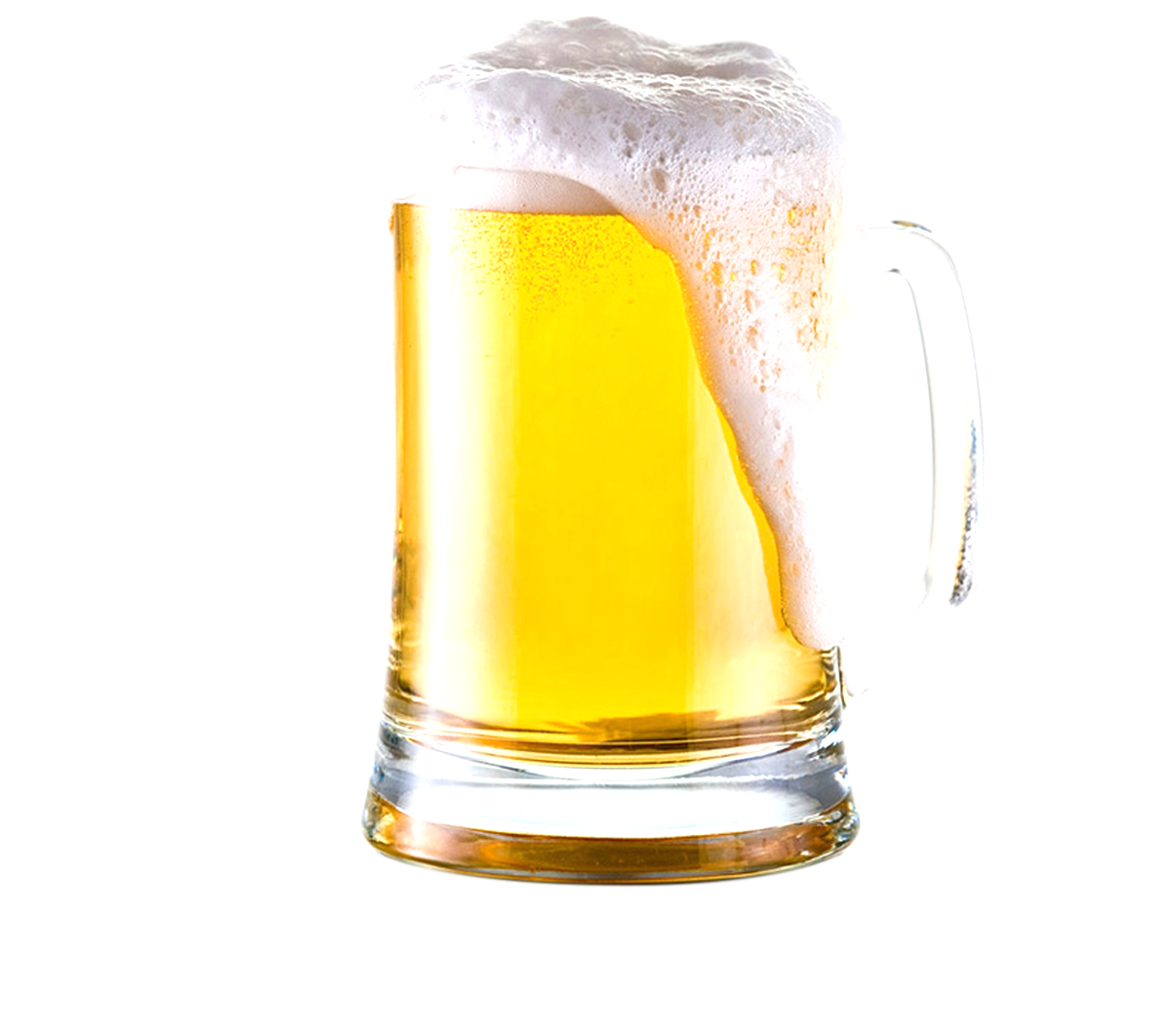 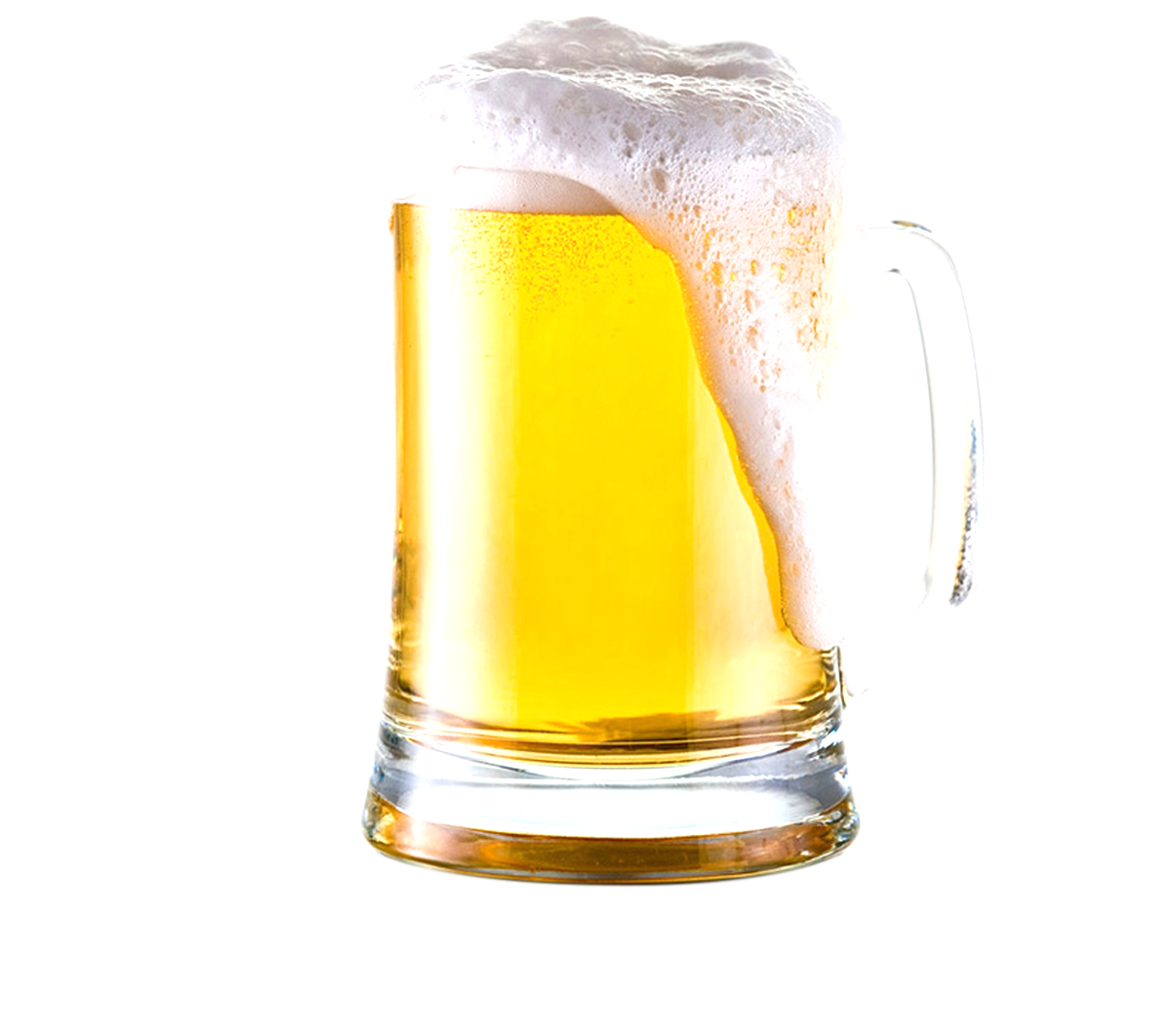 Tyramine—“tire rim”
Tyramine accumulates, causing hypertensive crisis.
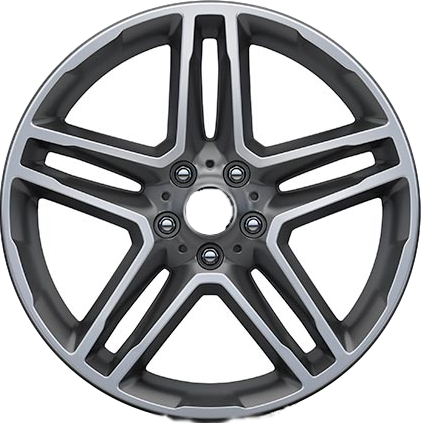 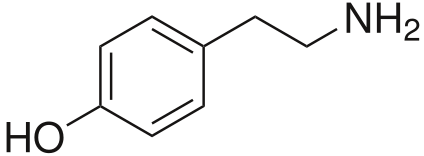 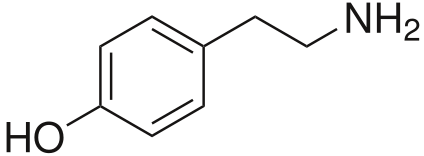 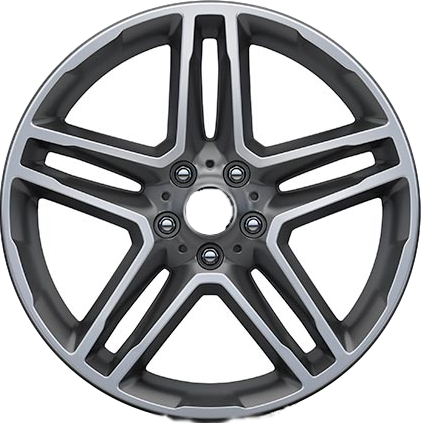 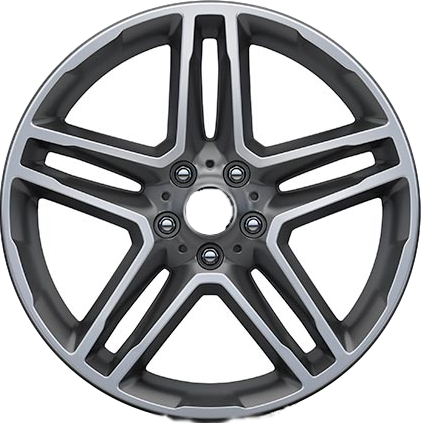 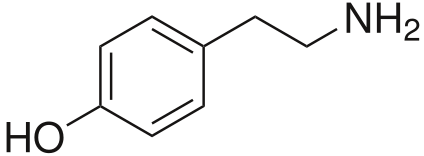 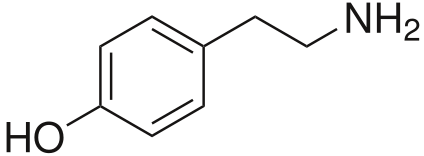 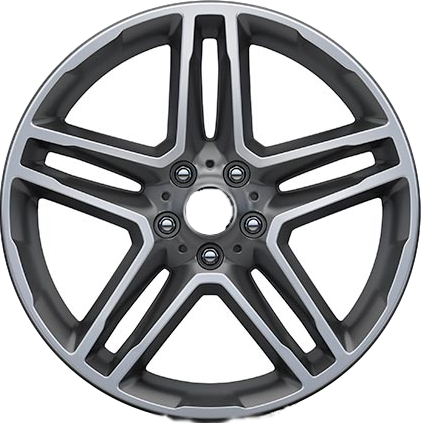 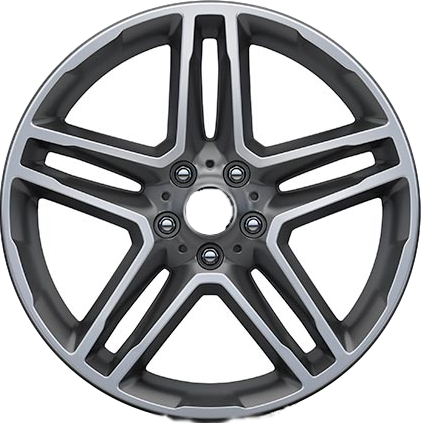 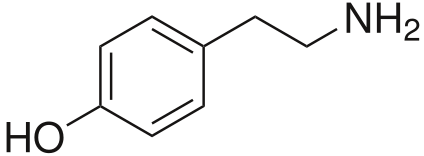 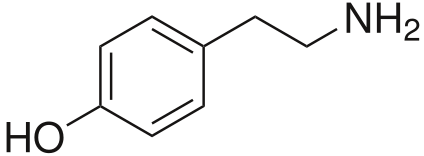 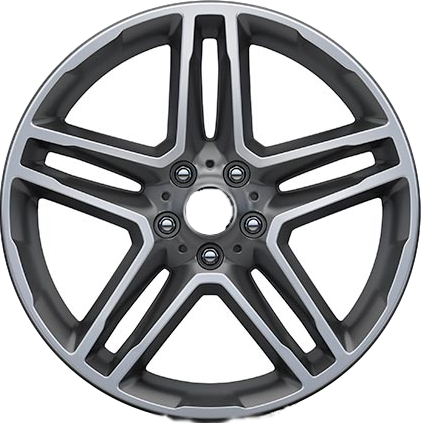 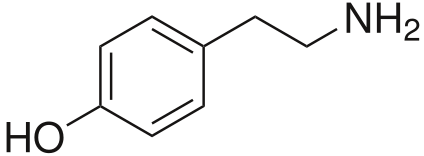 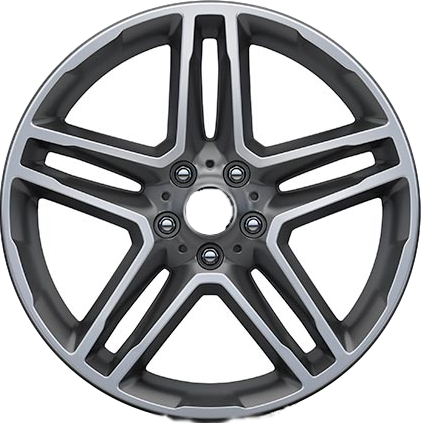 Phenelzine (NARDIL)                    
FEN el zeen / NAR dil    
“Gnarly Funnel”
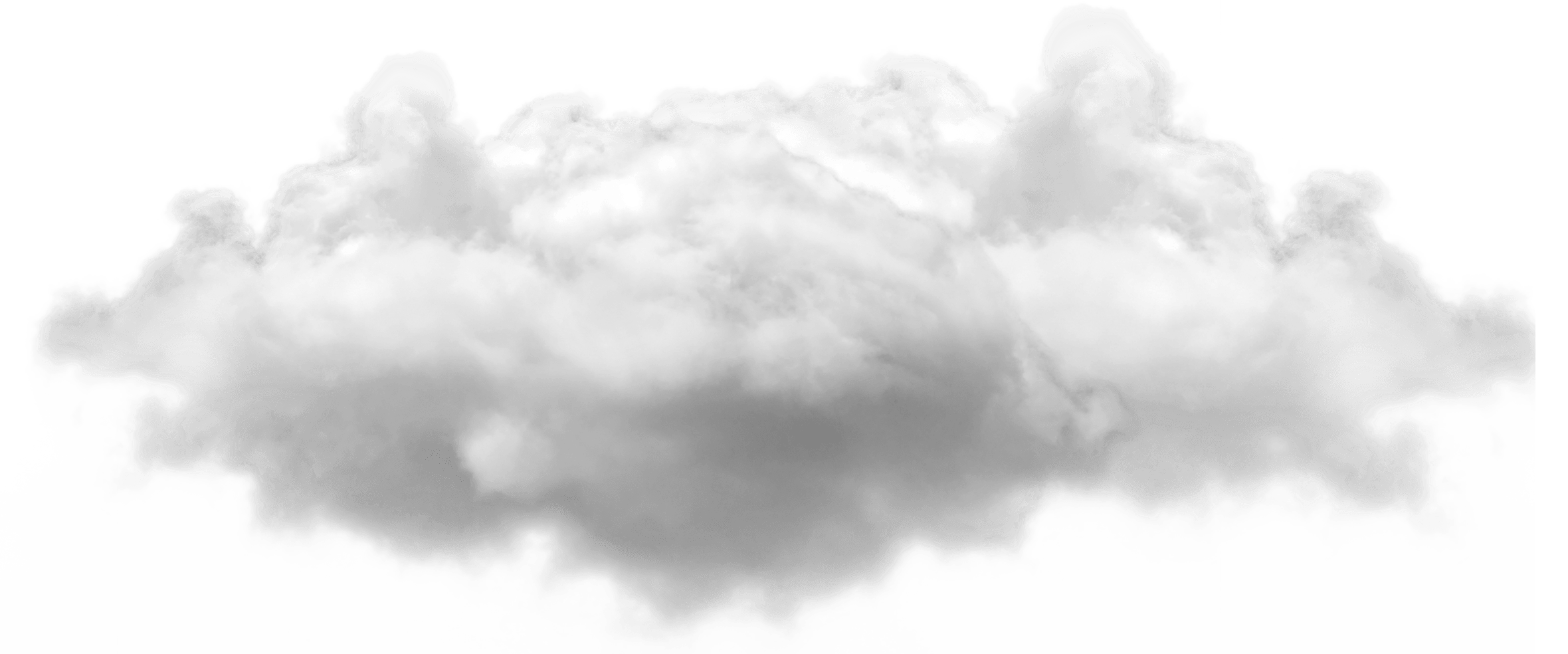 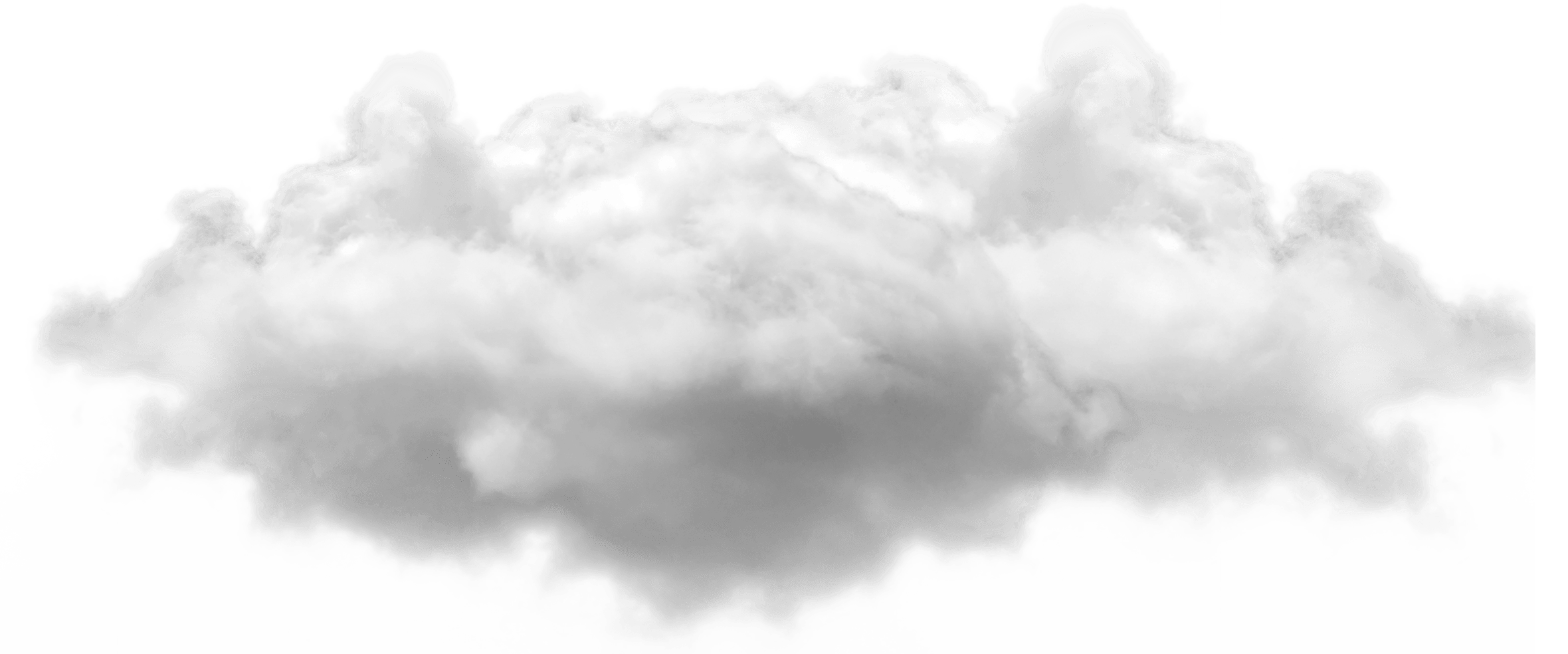 1961
$25–$86
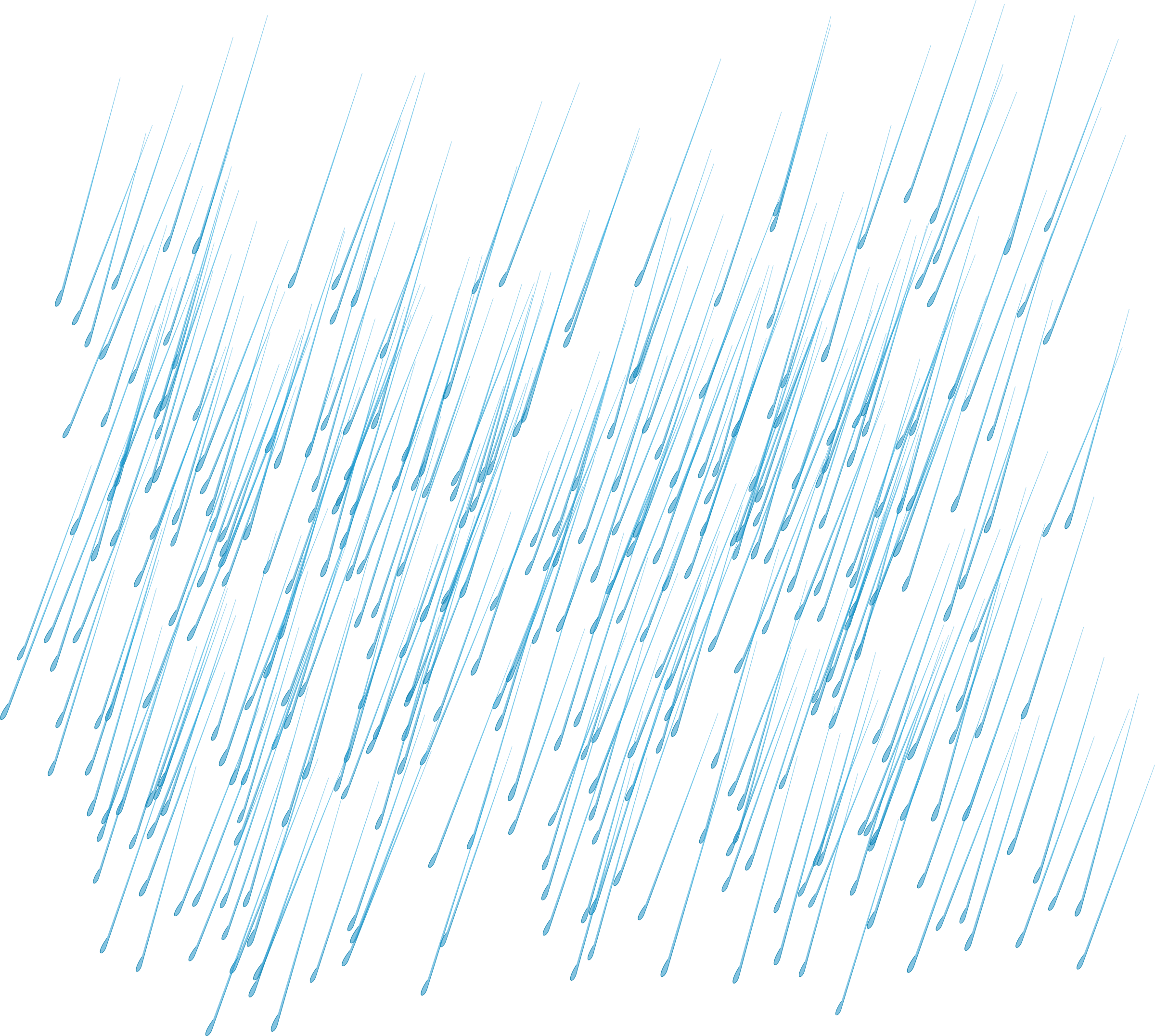 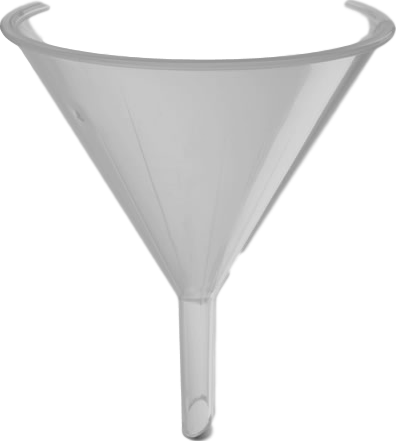 ❖ Monoamine Oxidase Inhibitor
     – Irreversible MAOI
     – MAO-A & MAO-B 
     – 5-HT > NE > DA
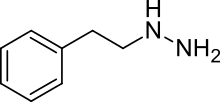 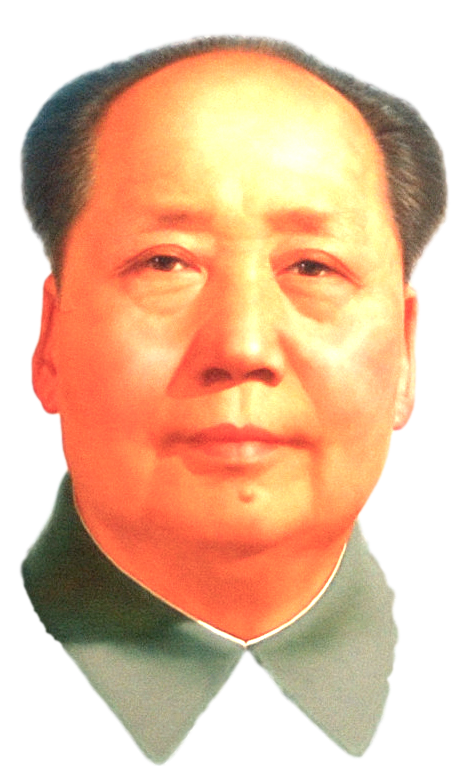 How could I be depressed with this (g)narly phunnel?
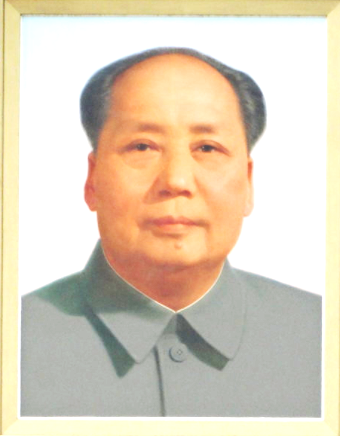 MAOI
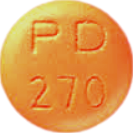 15 mg
How neurotransmitters are terminated
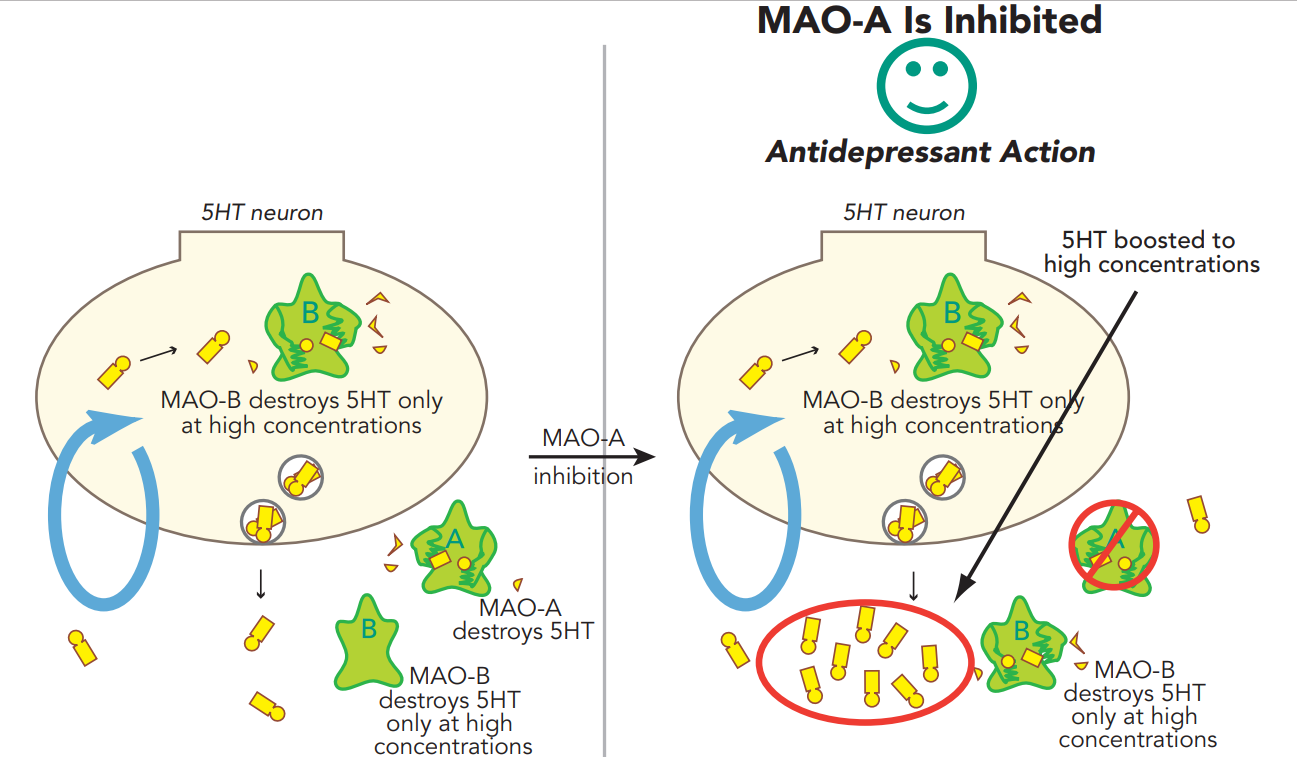 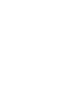 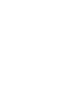 How neurotransmitters are terminated
Serotonin:
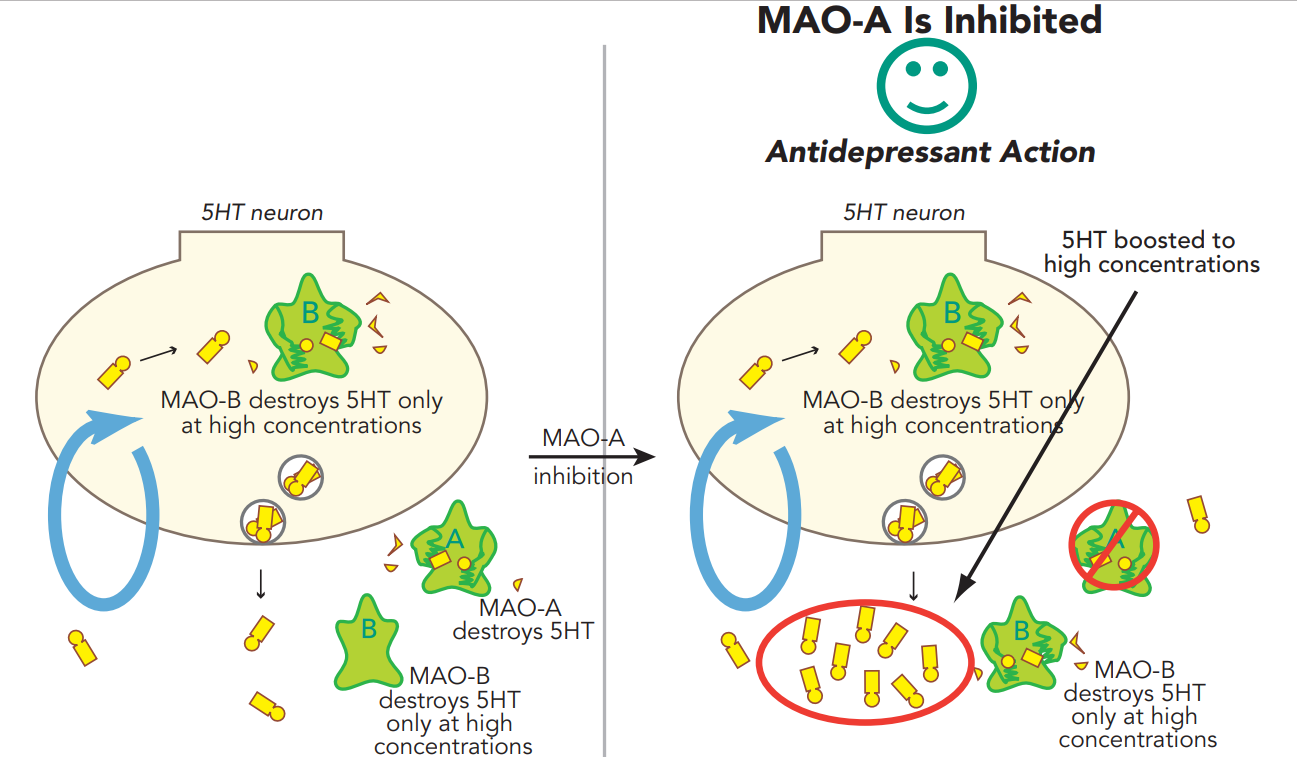 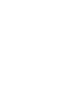 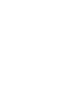 How neurotransmitters are terminated
Serotonin:
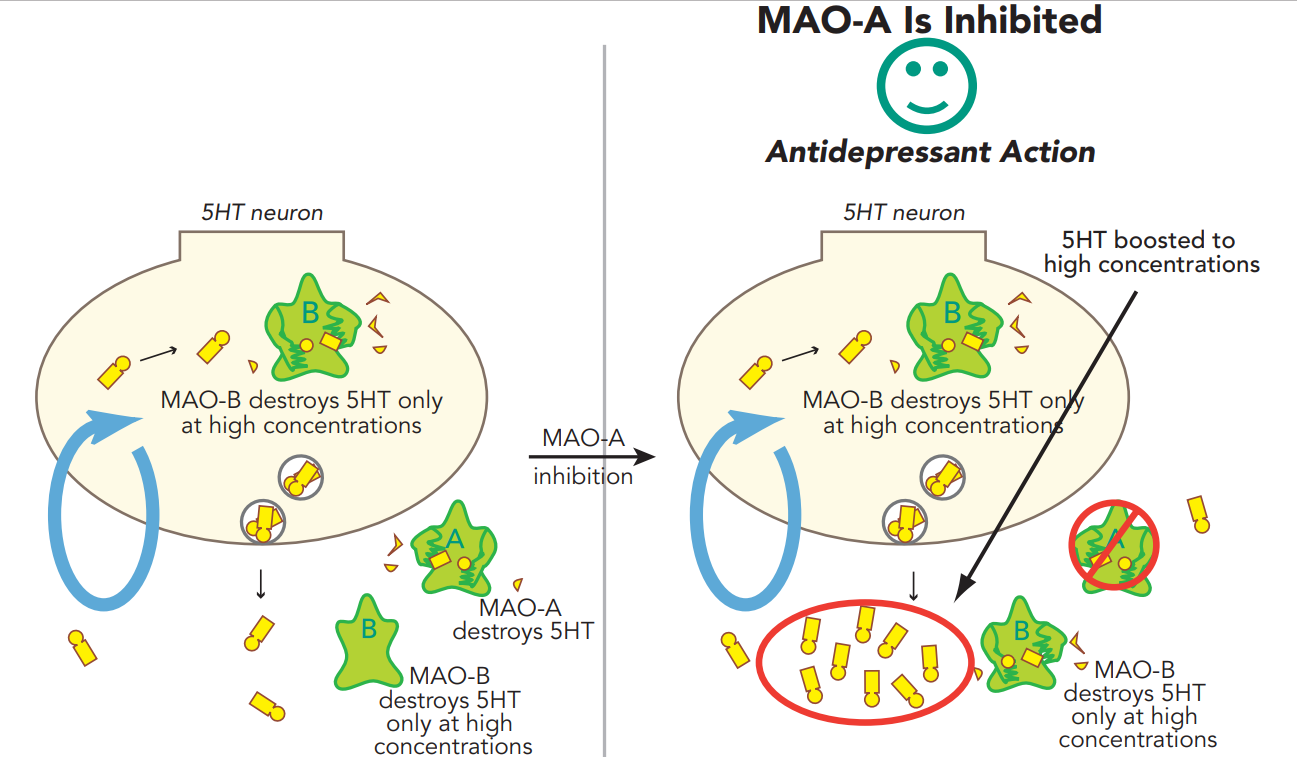 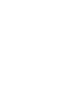 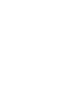 How neurotransmitters are terminated
Serotonin:
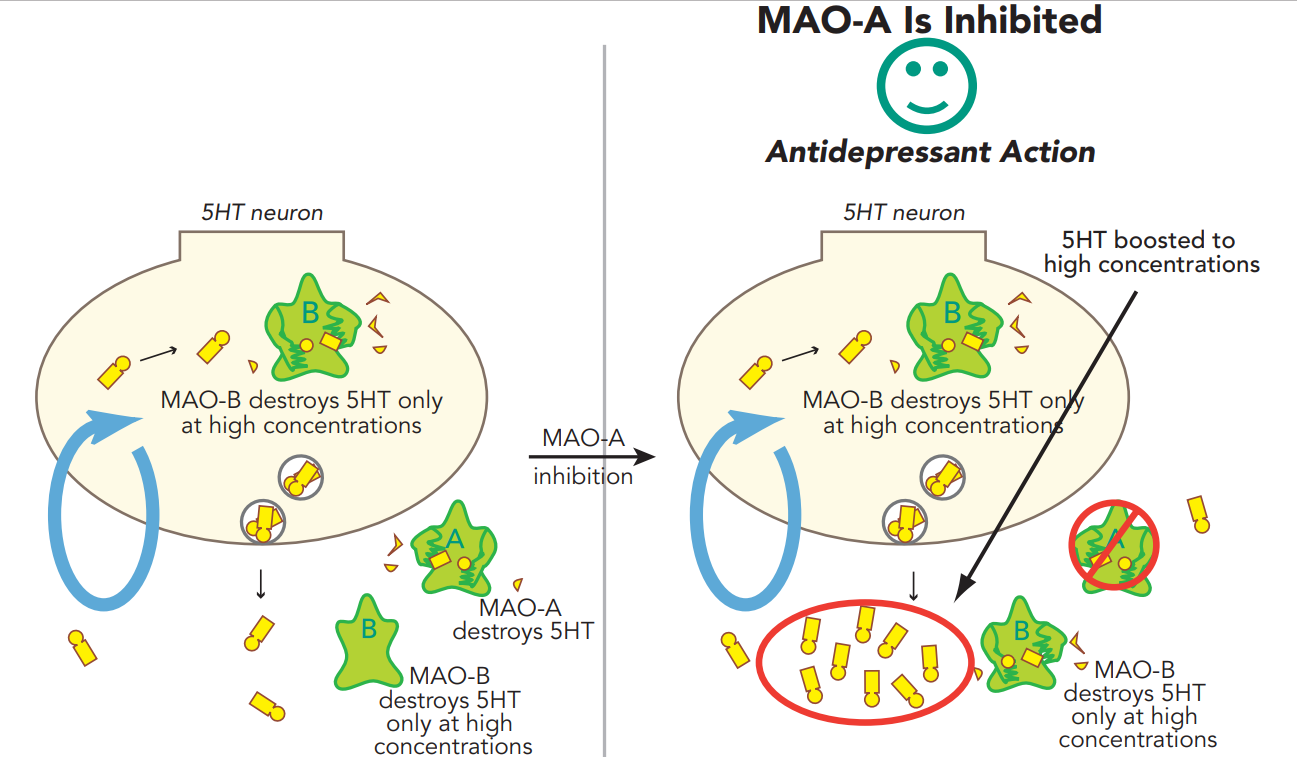 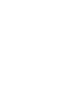 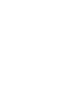 How neurotransmitters are terminated
Serotonin:
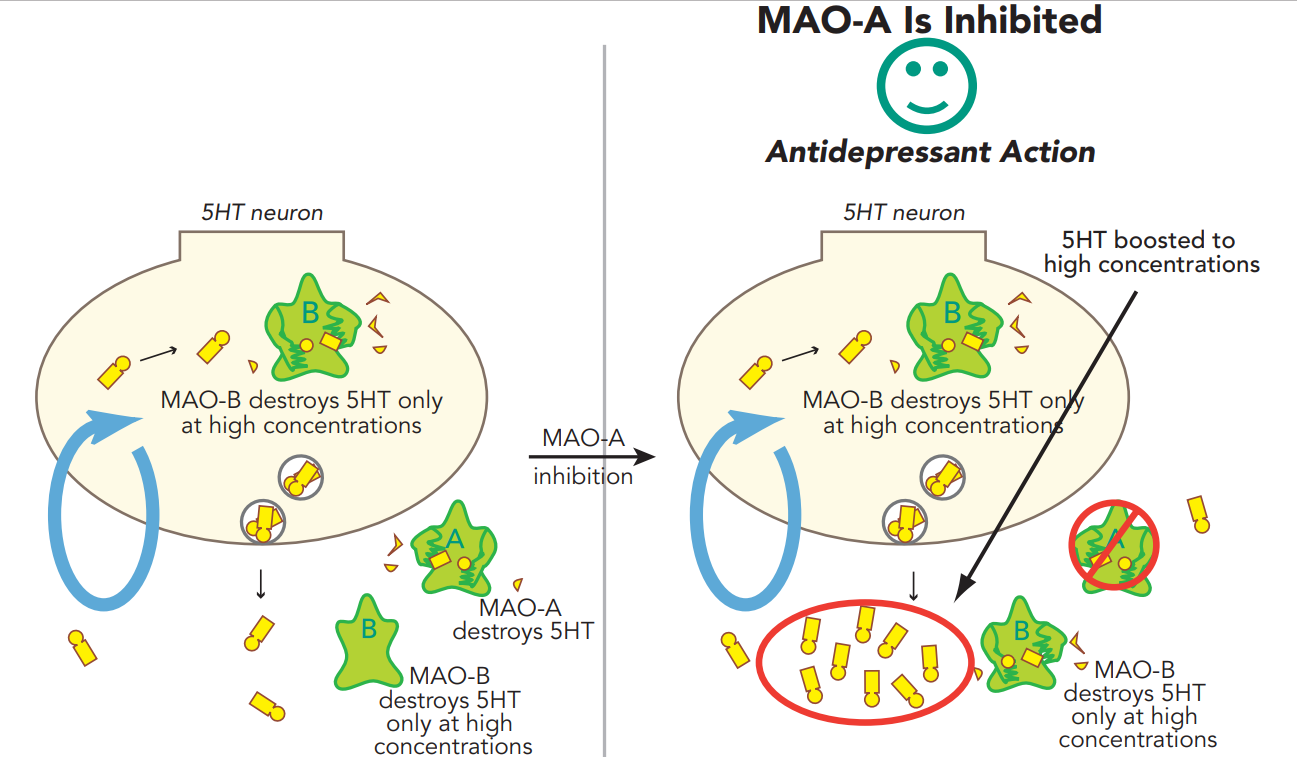 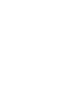 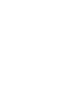 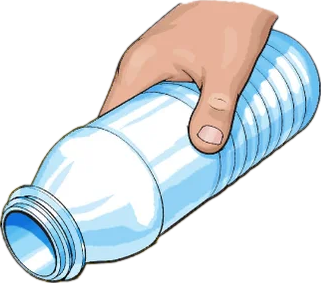 How neurotransmitters are terminated
Serotonin:
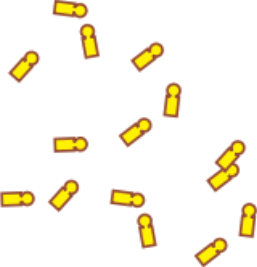 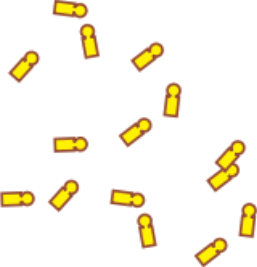 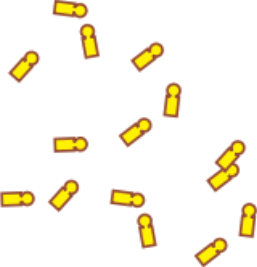 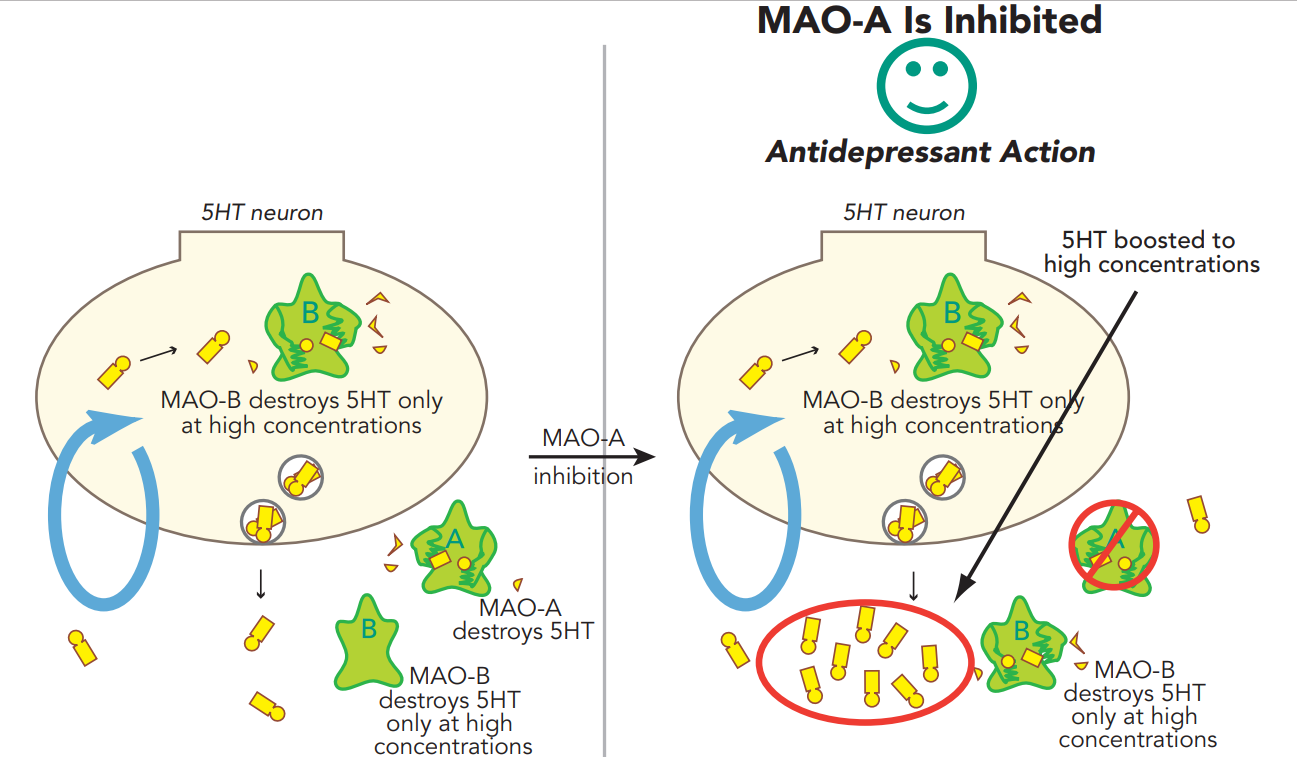 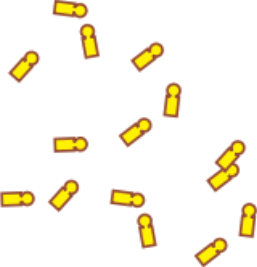 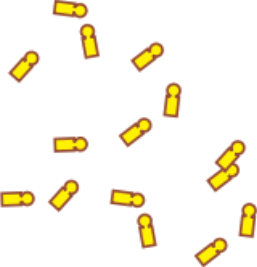 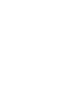 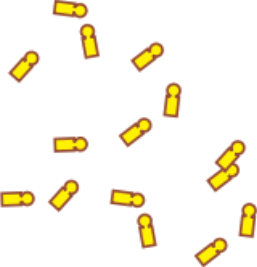 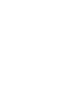 Block SERT + MAOI for serotonin toxicity
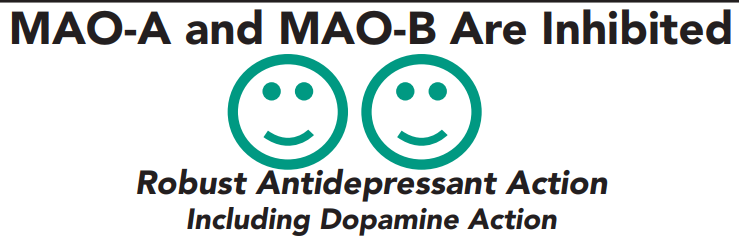 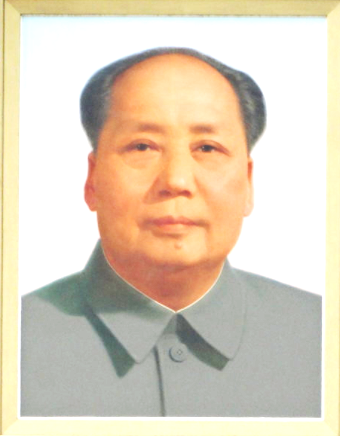 MAOIs for depression inhibit both A & B
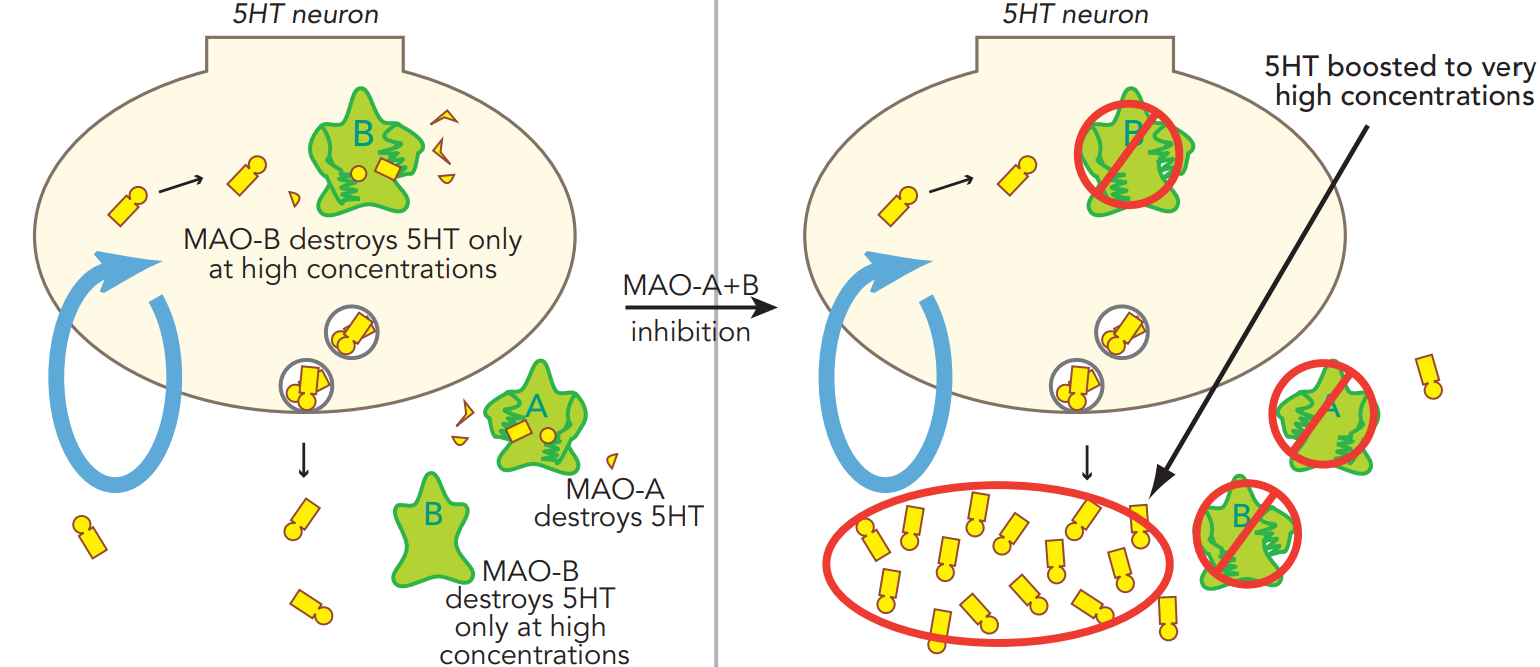 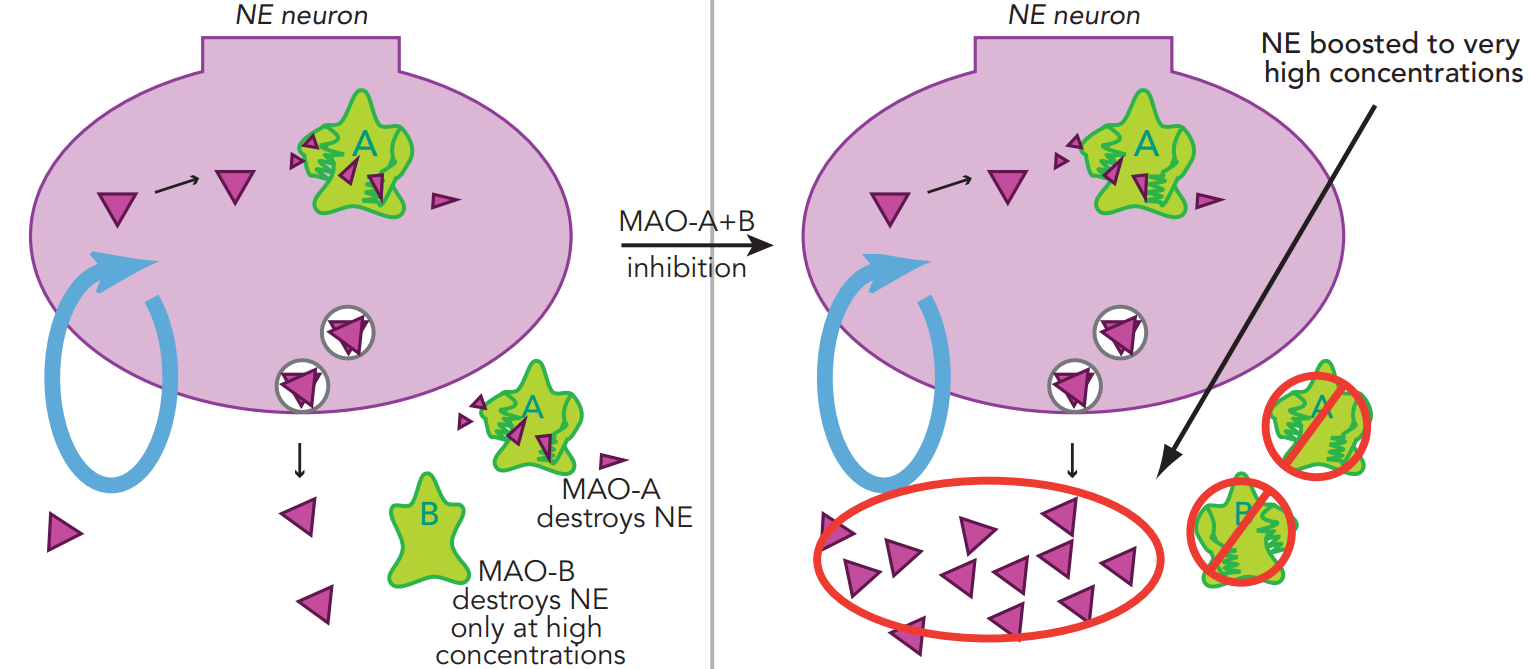 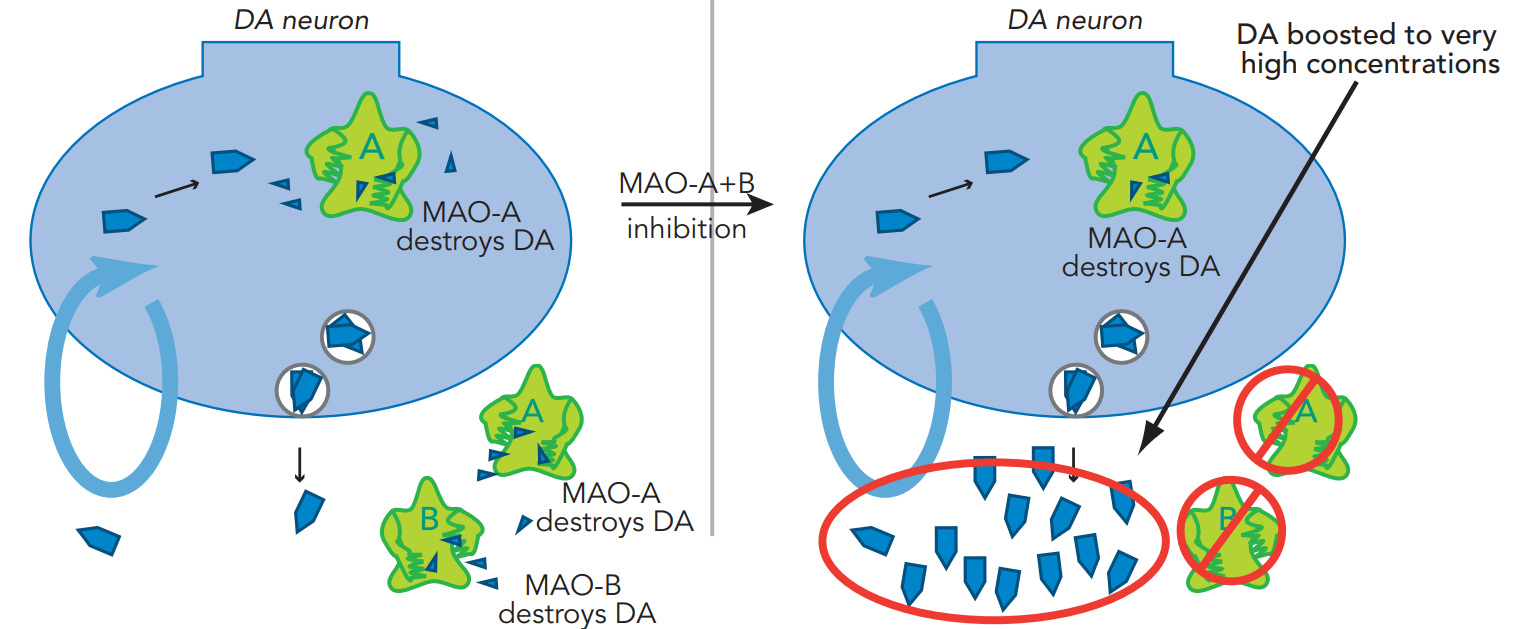 High 5-HT
High NE
High DA
MAOIs
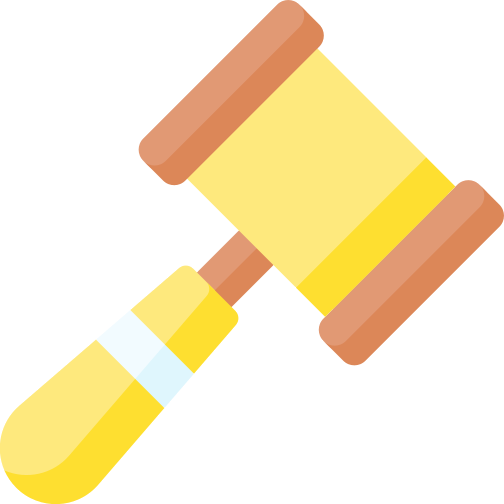 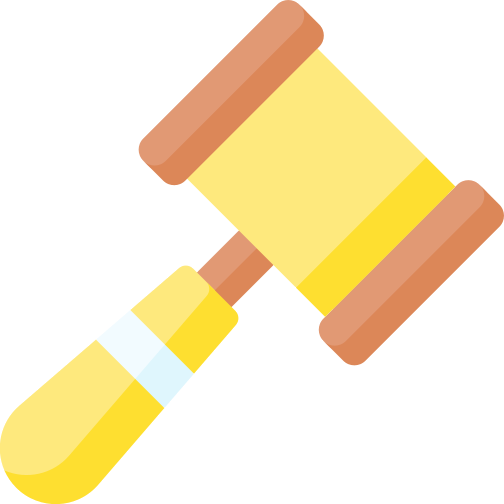 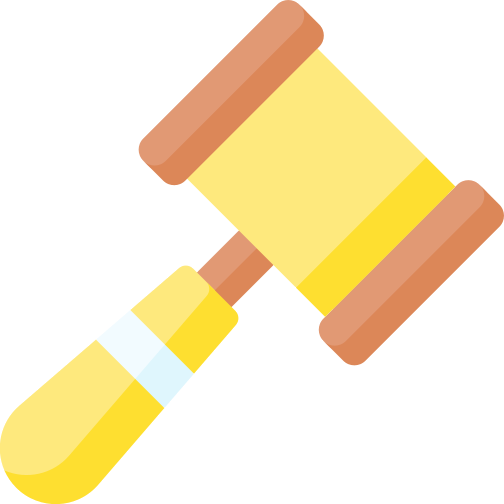 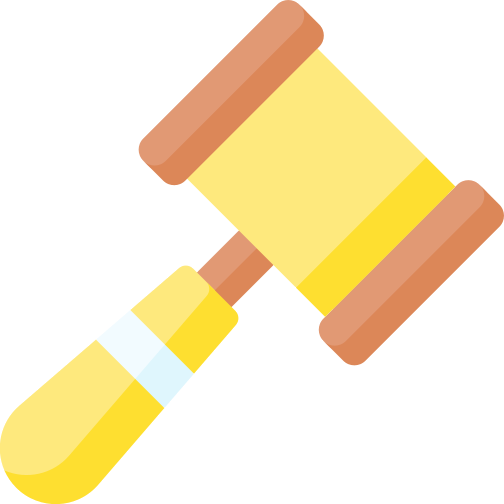 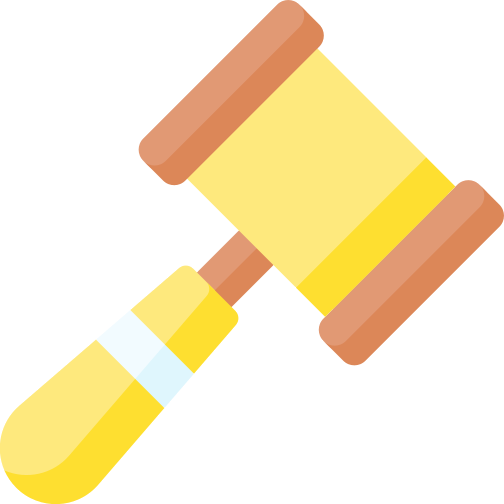 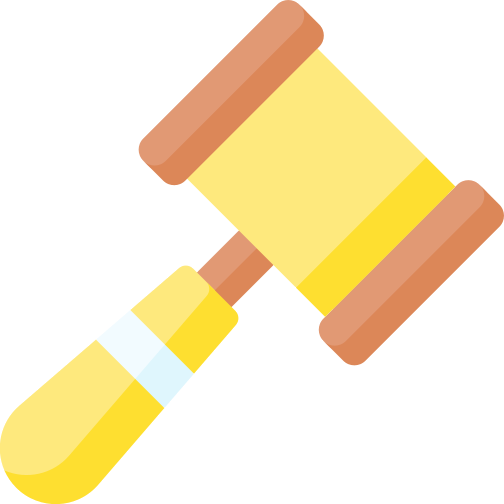 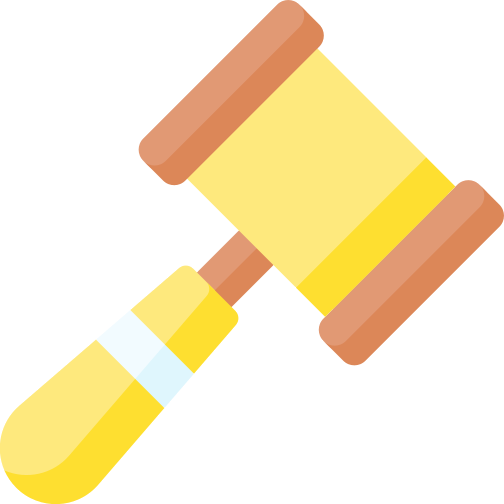 MAO
A
MAO
A
MAO
A
MAO
B
MAO
B
MAO
B
MAO
B
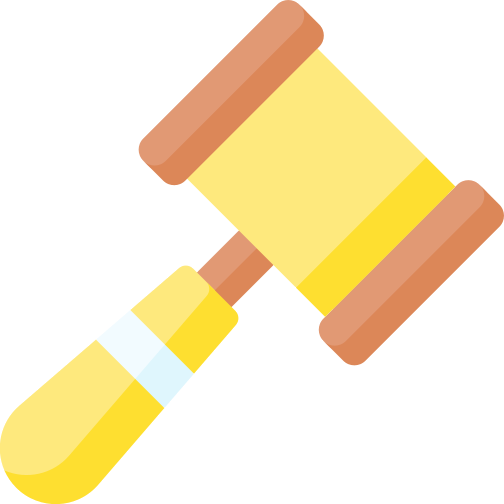 MAO
A
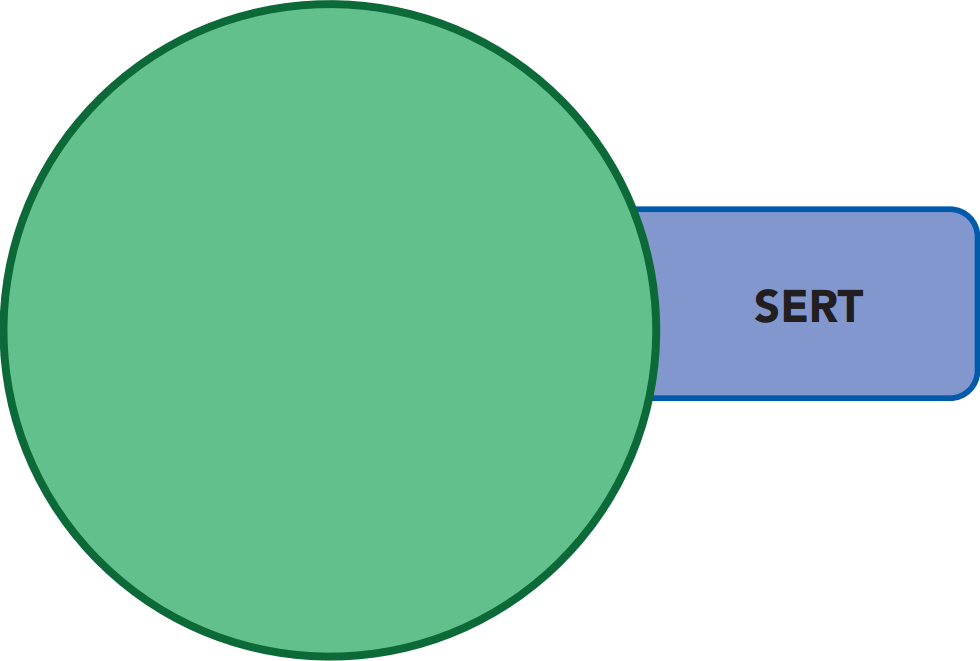 phenelzine
NARDIL
selegiline 
EMSAM
isocarboxazid
MARPLAN
tranylcypromine
PARNATE
escitalopram
LEXAPRO
MAOIs
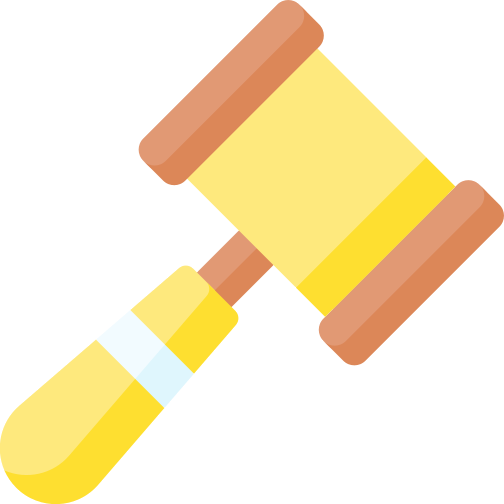 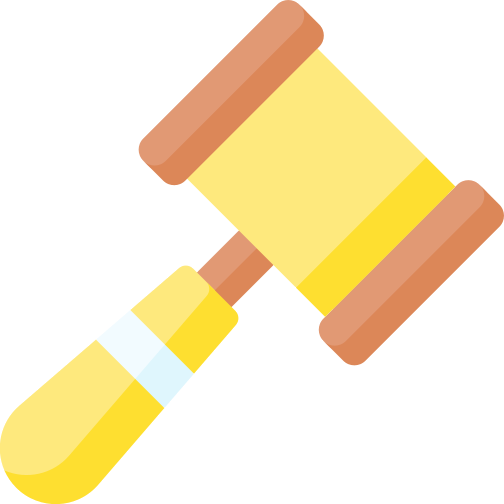 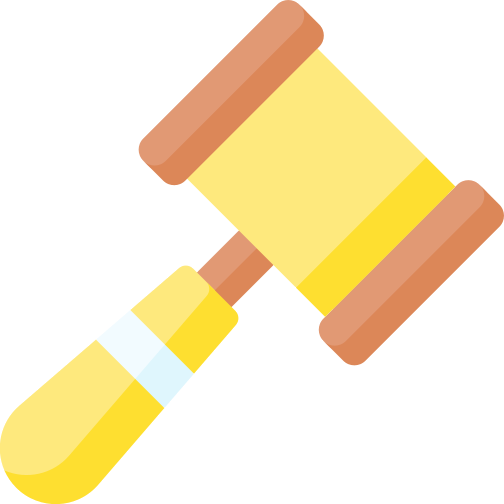 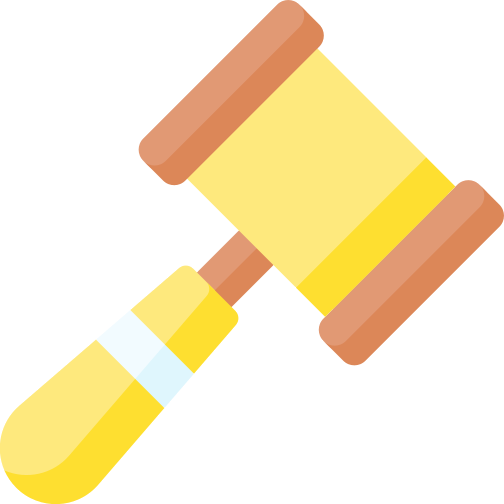 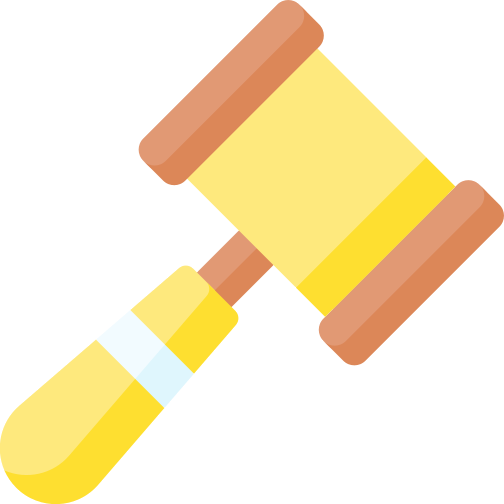 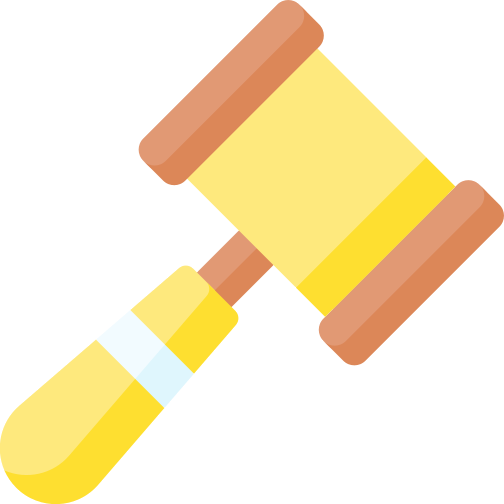 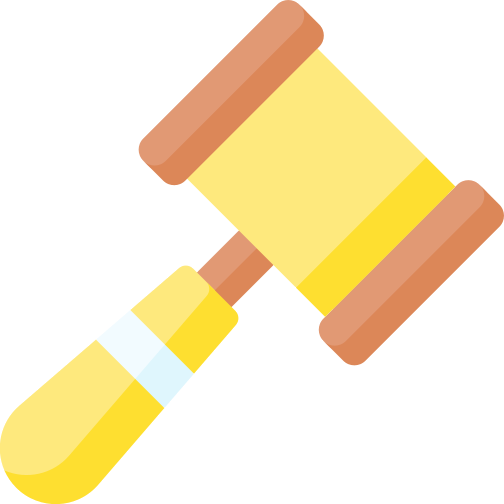 MAO
A
MAO
A
MAO
A
MAO
B
MAO
B
MAO
B
MAO
B
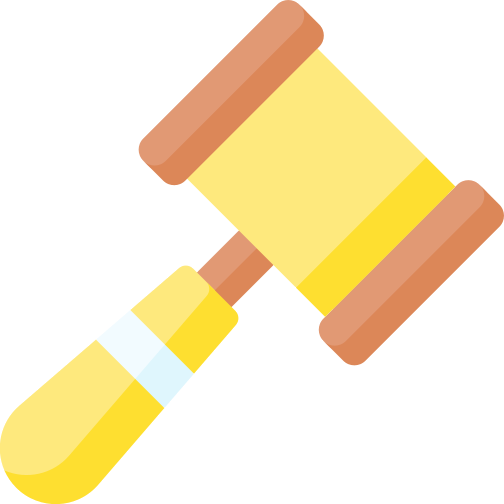 MAO
A
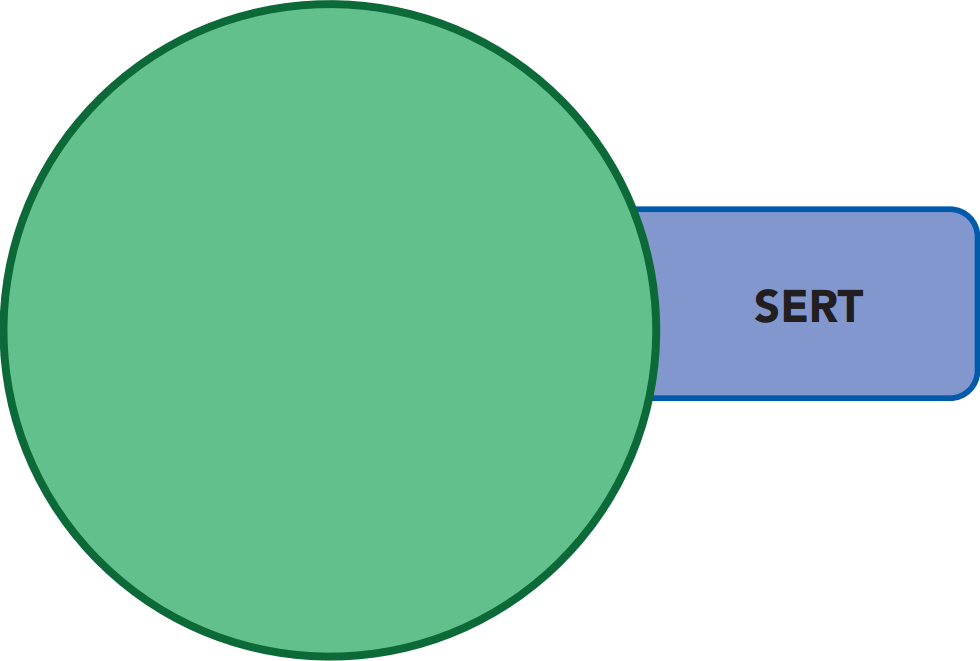 phenelzine
NARDIL
selegiline 
EMSAM
isocarboxazid
MARPLAN
tranylcypromine
PARNATE
escitalopram
LEXAPRO
MAOIs
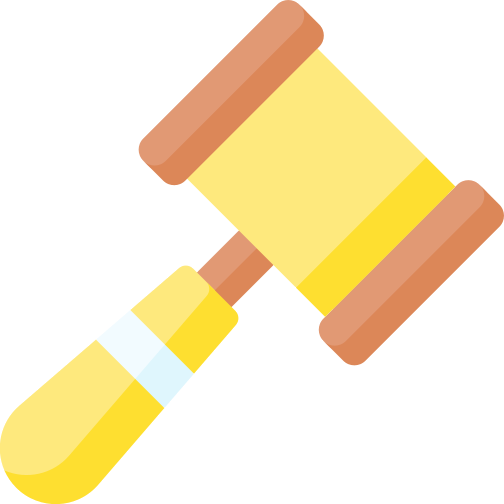 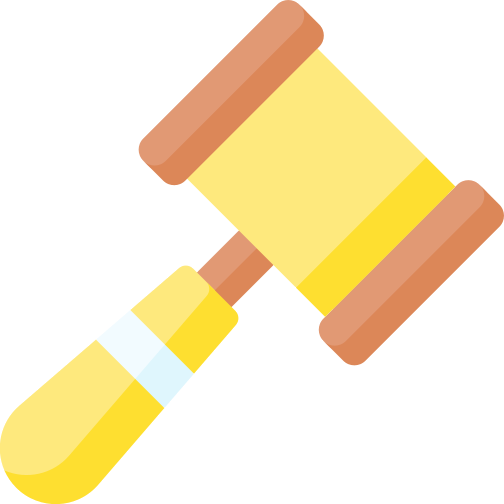 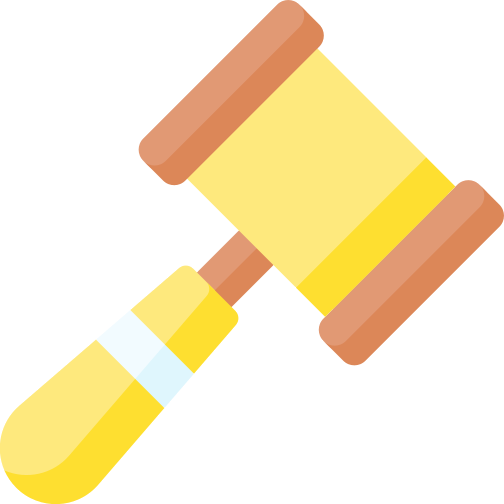 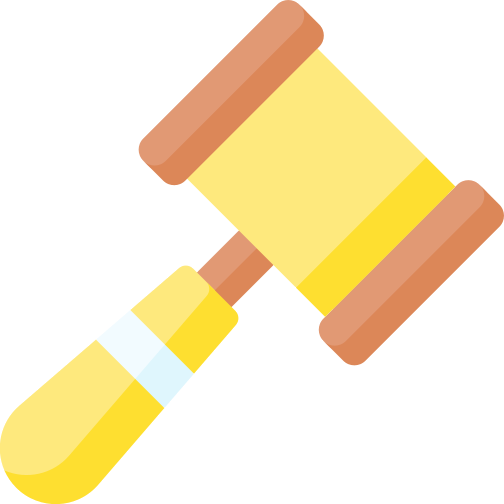 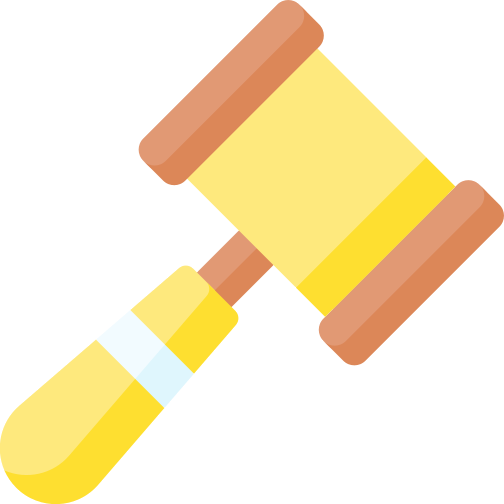 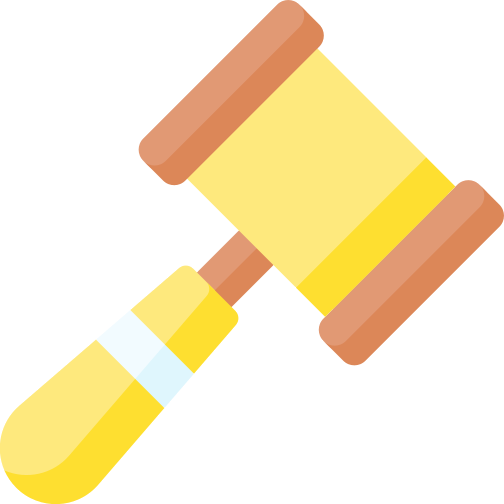 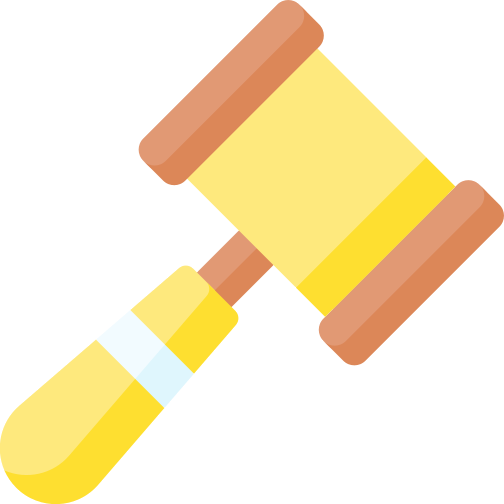 MAO
A
MAO
A
MAO
A
MAO
B
MAO
B
MAO
B
MAO
B
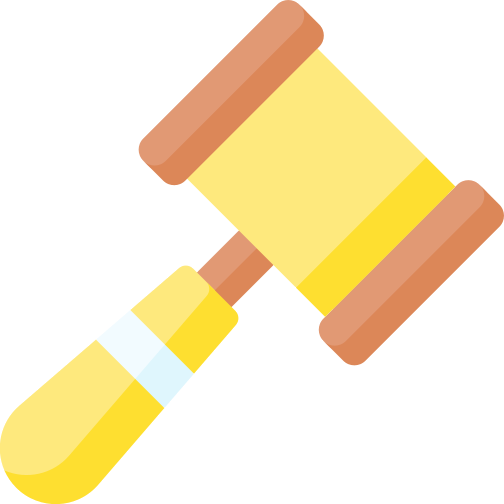 MAO
A
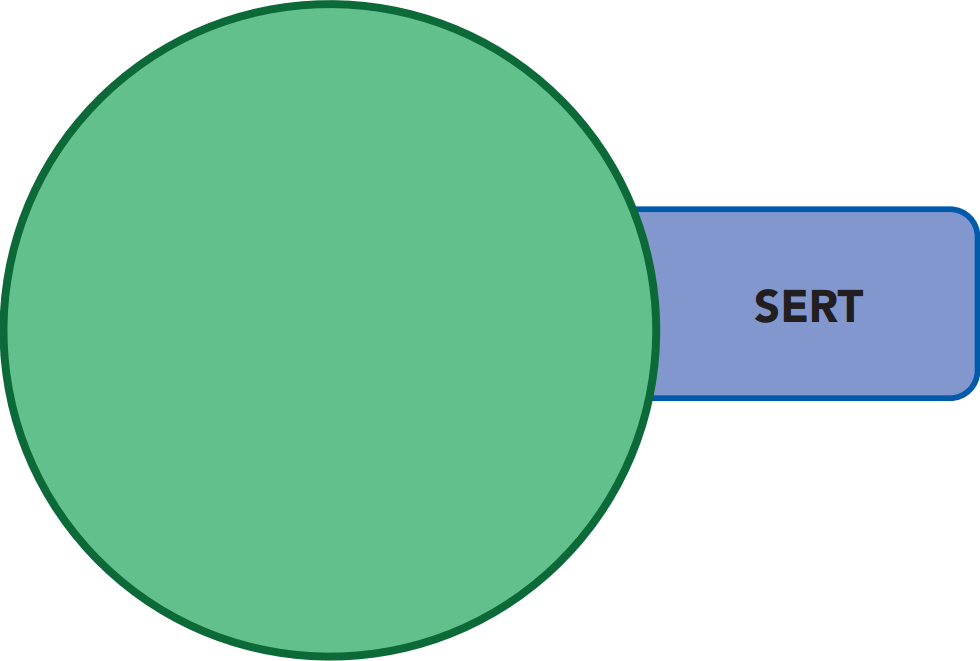 Not true, you’d die of serotonin toxicity
phenelzine
NARDIL
selegiline 
EMSAM
isocarboxazid
MARPLAN
tranylcypromine
PARNATE
escitalopram
LEXAPRO
MAOIs
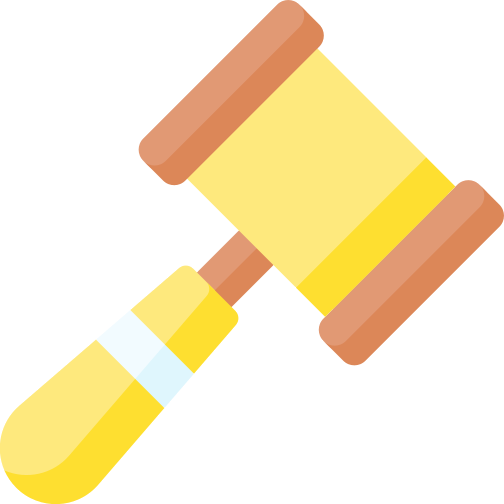 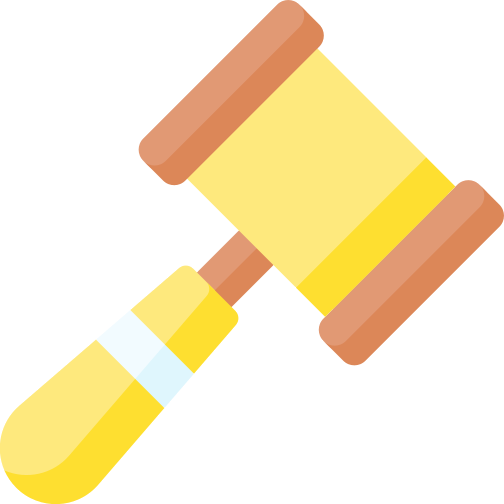 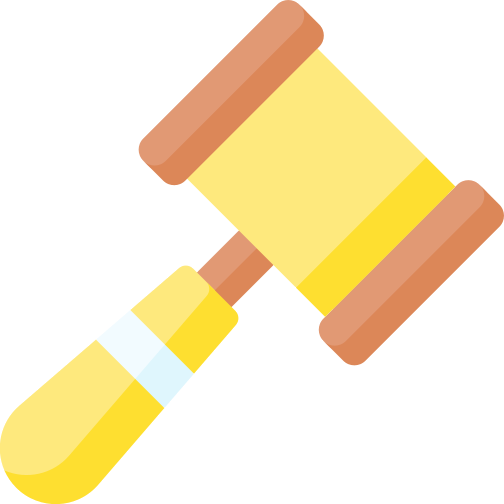 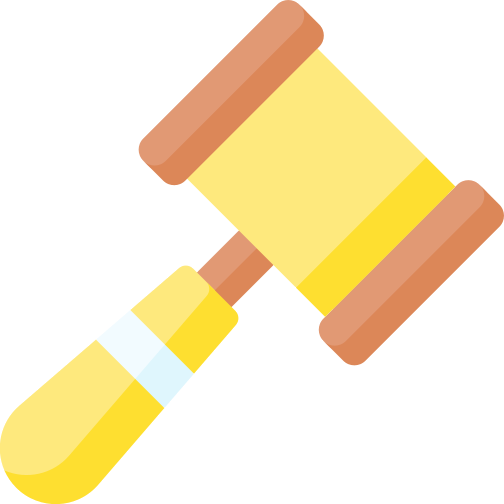 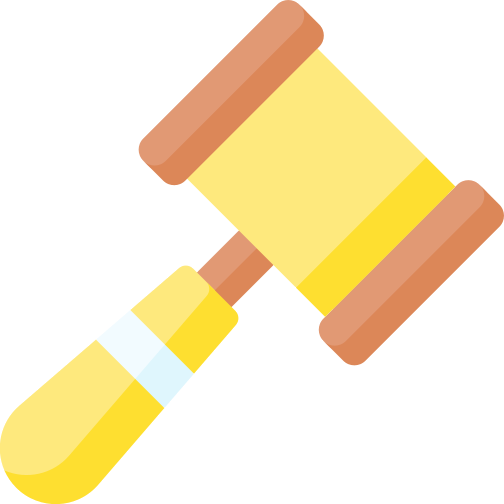 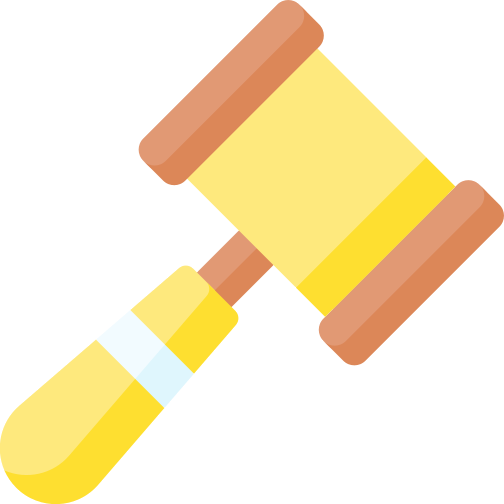 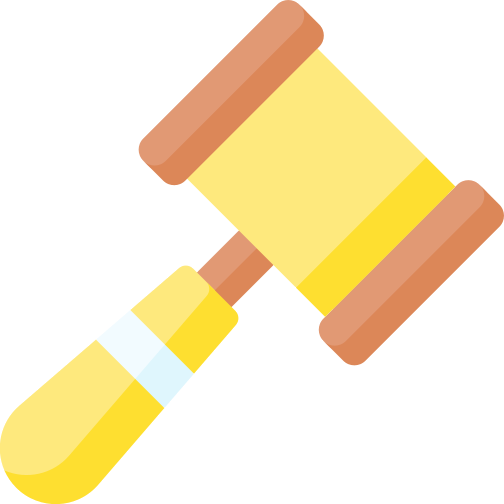 MAO
A
MAO
A
MAO
A
MAO
B
MAO
B
MAO
B
MAO
B
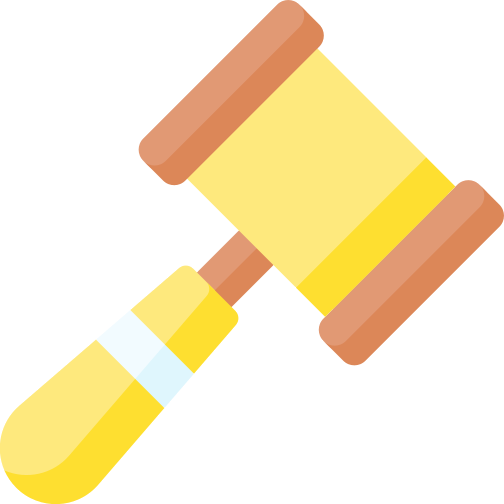 MAO
A
phenelzine
NARDIL
selegiline 
EMSAM
isocarboxazid
MARPLAN
tranylcypromine
PARNATE
Transdermal patch
MAOIs
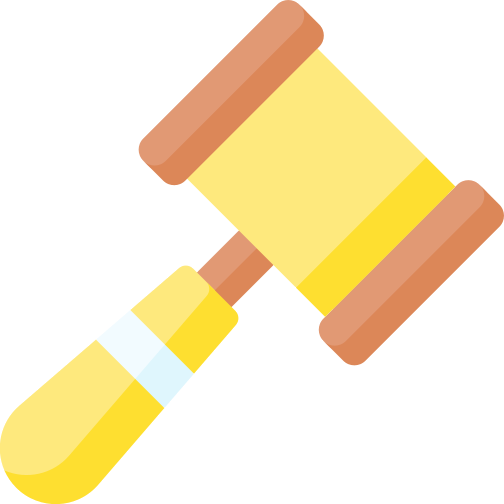 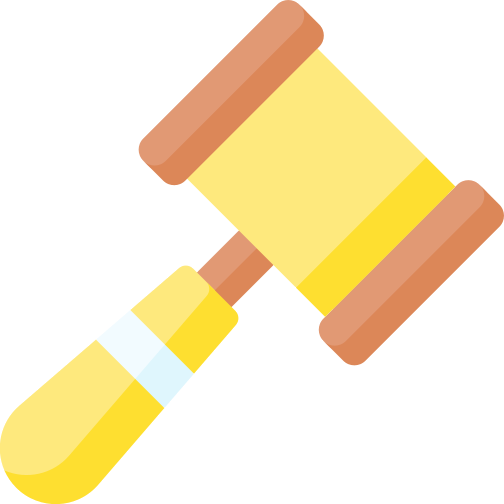 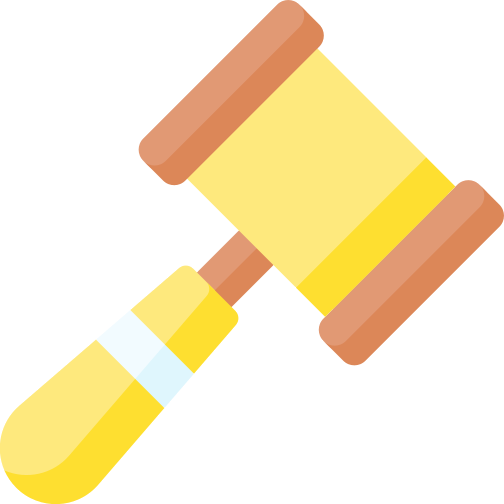 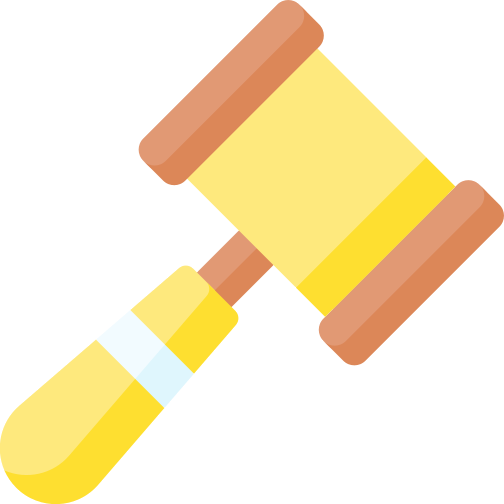 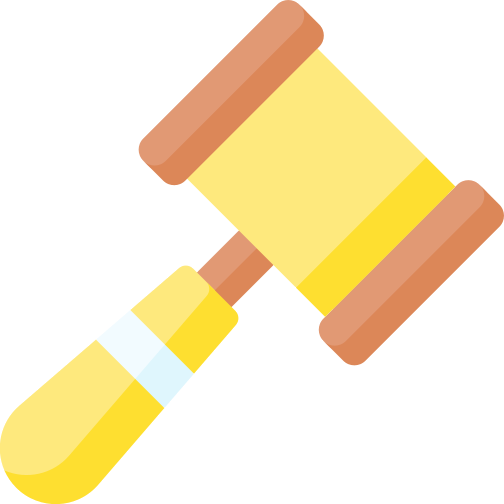 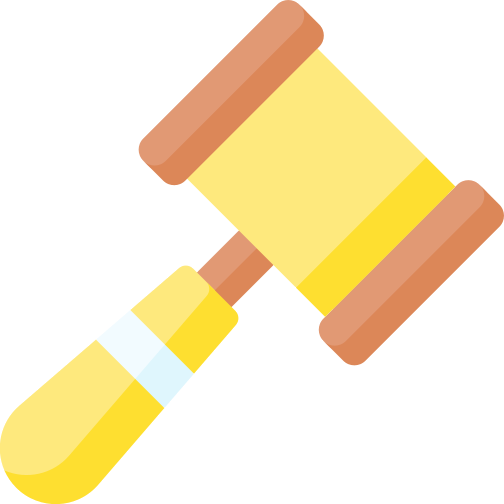 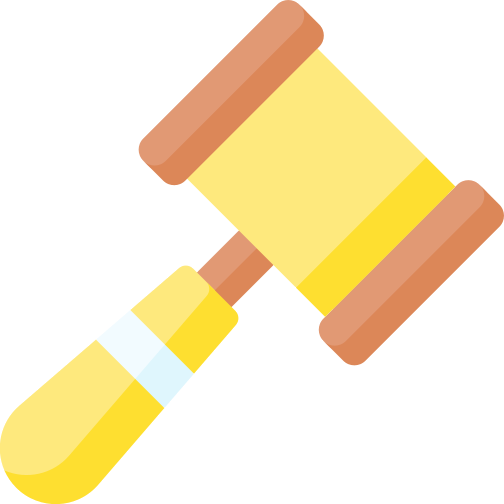 MAO
A
MAO
A
MAO
A
MAO
B
MAO
B
MAO
B
MAO
B
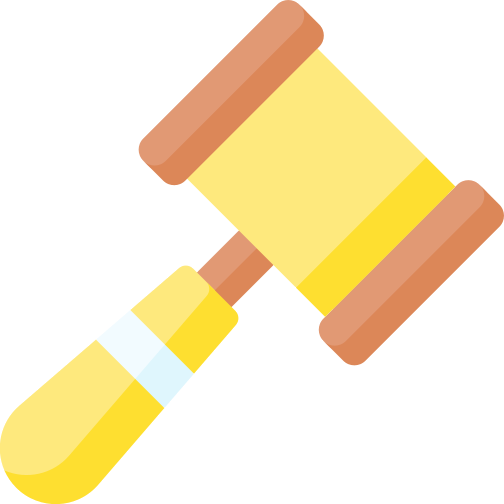 MAO
A
phenelzine
NARDIL
selegiline 
EMSAM
isocarboxazid
MARPLAN
tranylcypromine
PARNATE
Only blocks MAO-A at high dose
Transdermal patch
MAOIs
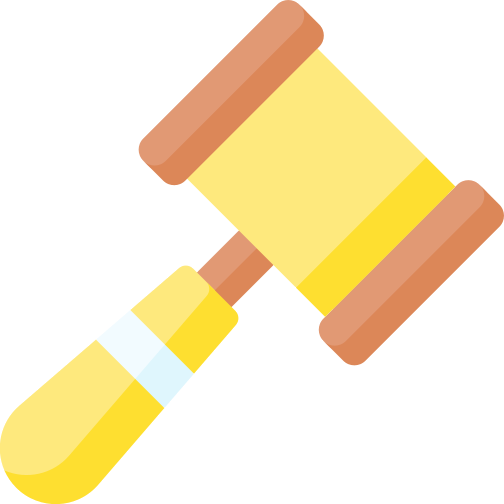 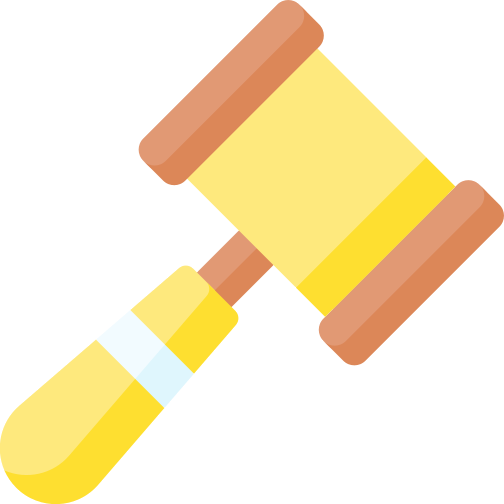 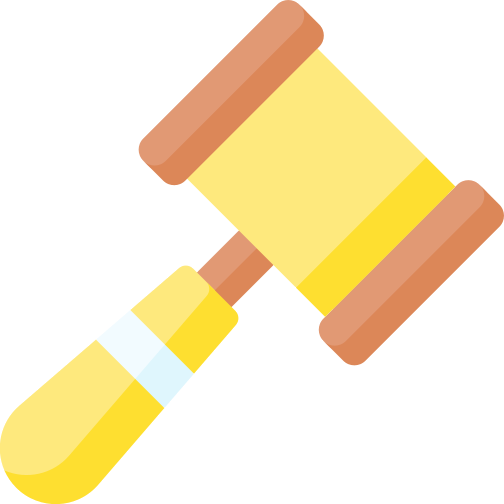 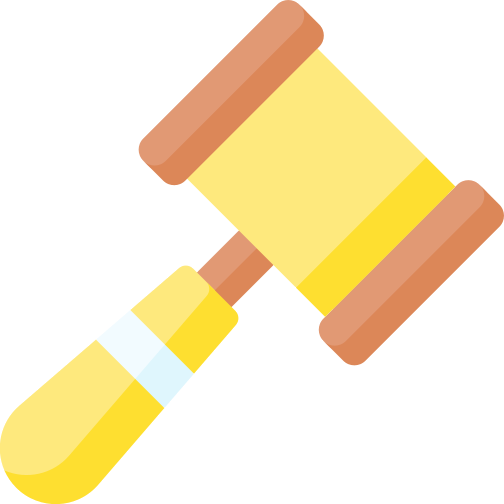 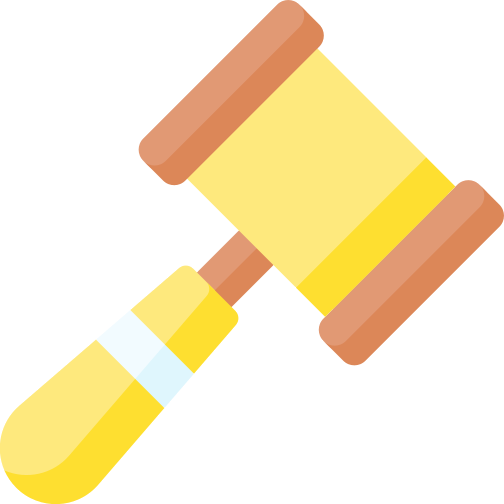 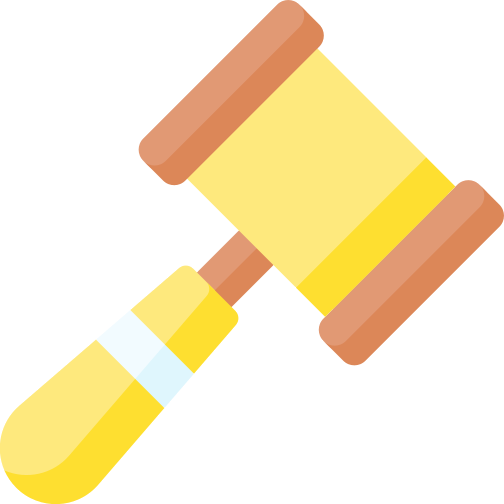 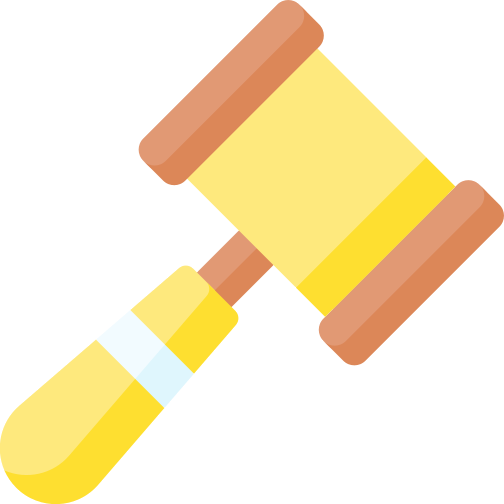 MAO
A
MAO
A
MAO
A
MAO
B
MAO
B
MAO
B
MAO
B
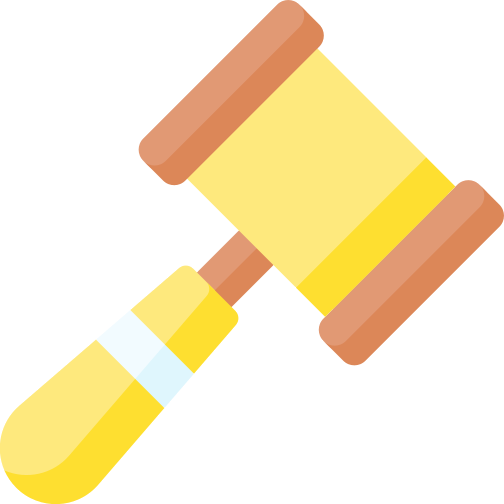 MAO
A
phenelzine
NARDIL
selegiline 
EMSAM
isocarboxazid
MARPLAN
tranylcypromine
PARNATE
Only blocks MAO-A at high dose
Sensitive CYP2B6 substrate
Transdermal patch
SSRIs
escitalopram
citalopram
fluoxetine
sertraline
paroxetine
fluvoxamine

SNRIs
venlafaxine
desvenlafaxine
duloxetine
levomilnacipran
NDRI
bupropion

TCAs

MAOIs

Atypical antidepressants
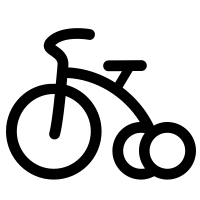 SSRIs
escitalopram
citalopram
fluoxetine
sertraline
paroxetine
fluvoxamine

SNRIs
venlafaxine
desvenlafaxine
duloxetine
levomilnacipran
NDRI
bupropion

TCAs

MAOIs

Atypical antidepressants
mirtazapine
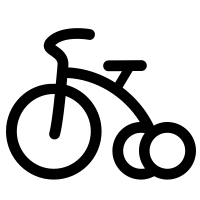 Mirtazapine (REMERON)

mir TAZ ah peen / rim er ON
“Mr Taz zapping (R.E.M.-a’roni)”
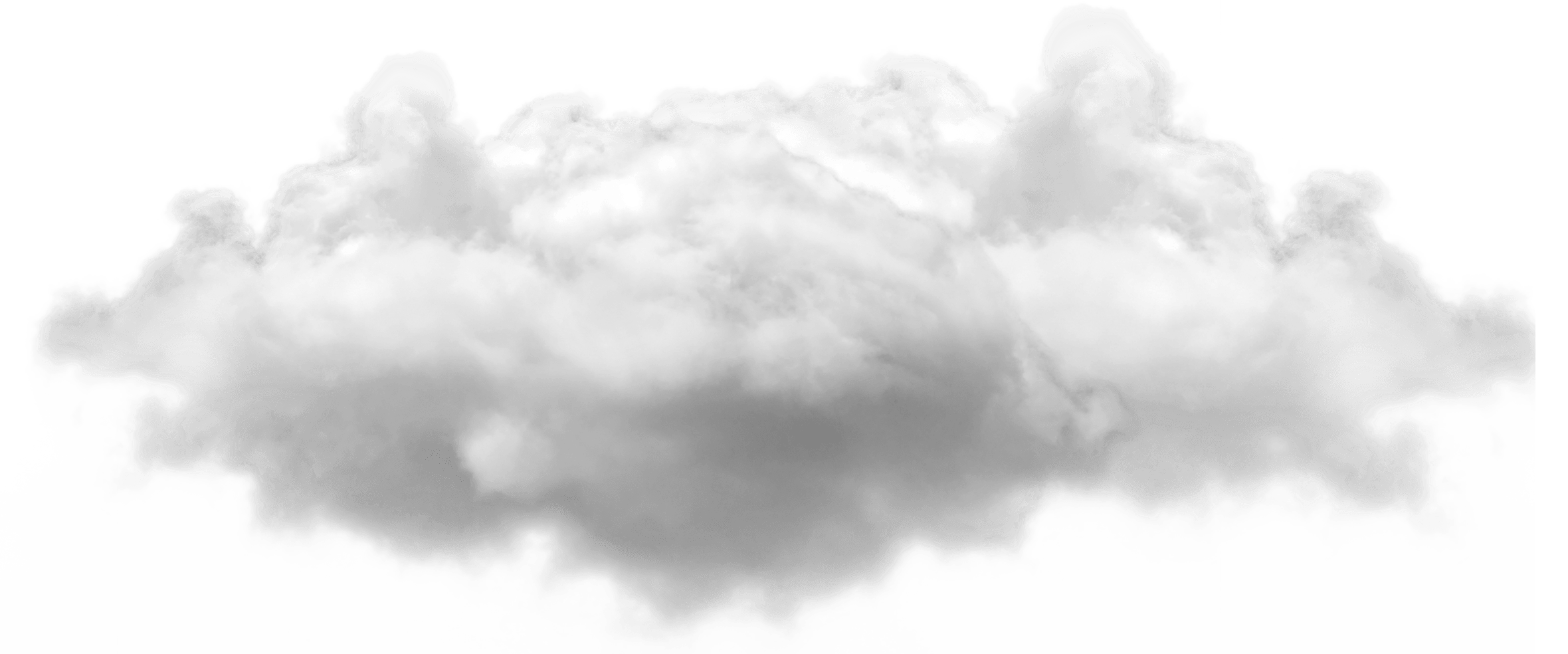 #128
1996
$9–$52
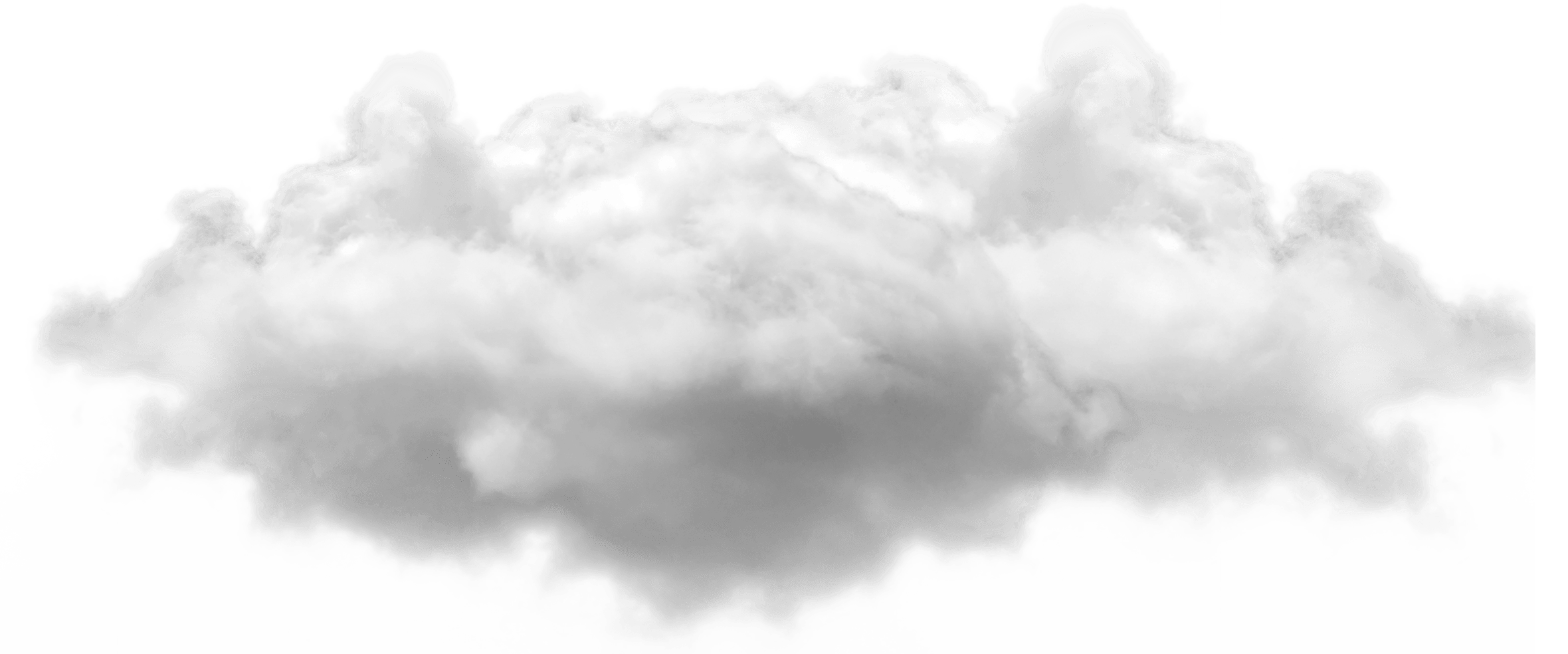 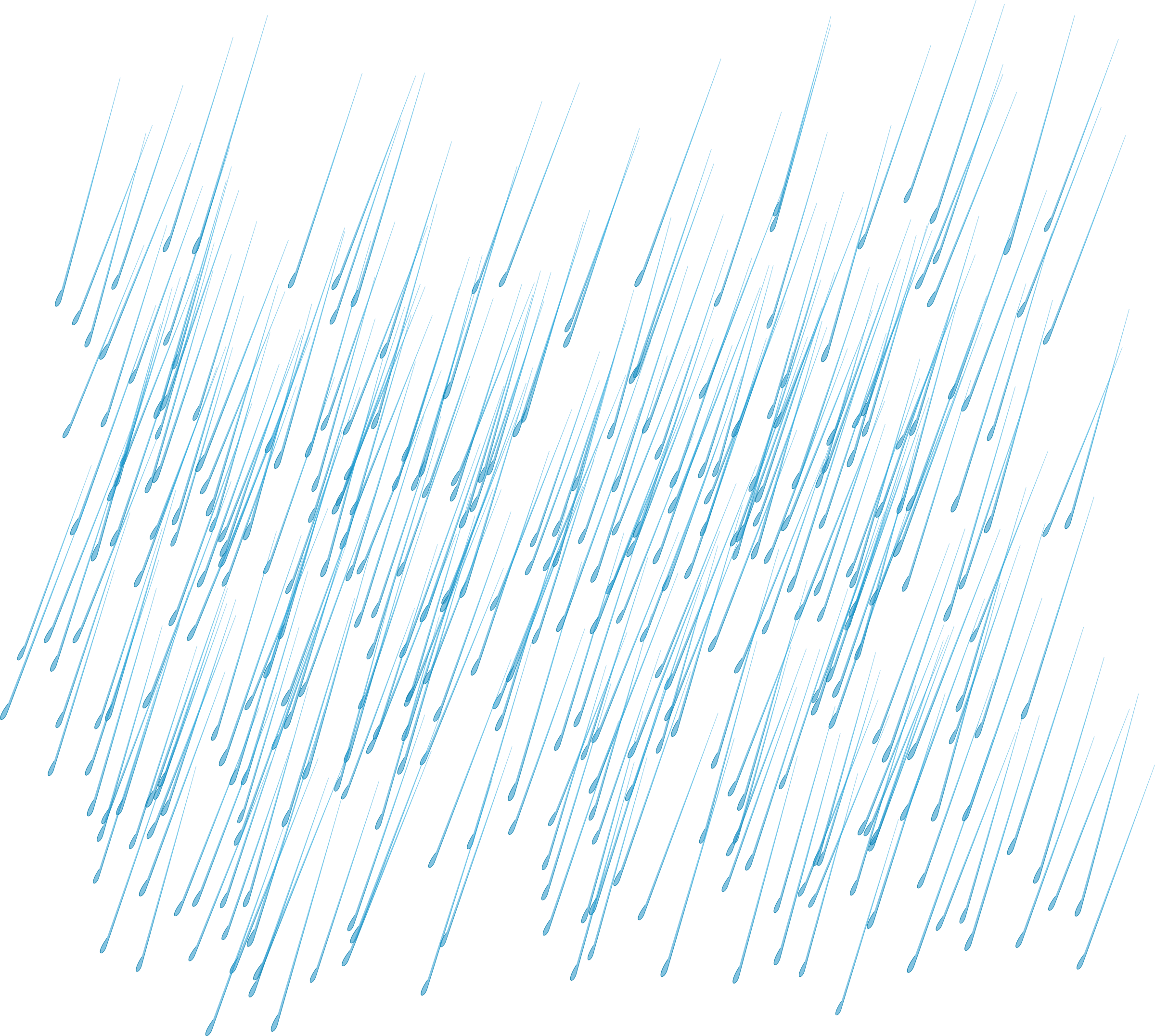 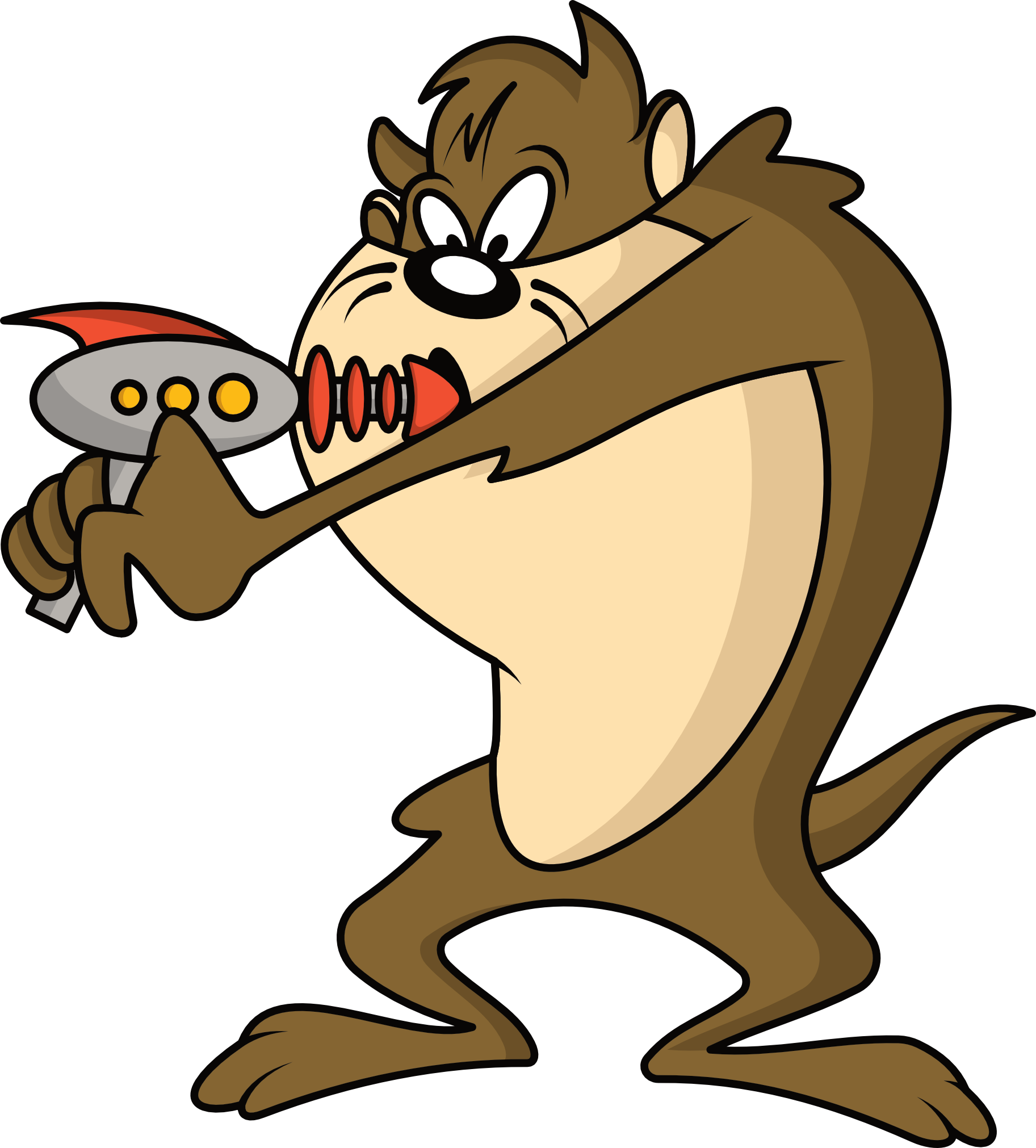 ❖ Noradrenergic and Specific
    Serotonergic Antidepressant  
    (NaSSA) 
     – Alpha-2 antagonist
     – 5-HT2 antagonist 
     – 5-HT3 antagonist
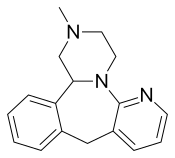 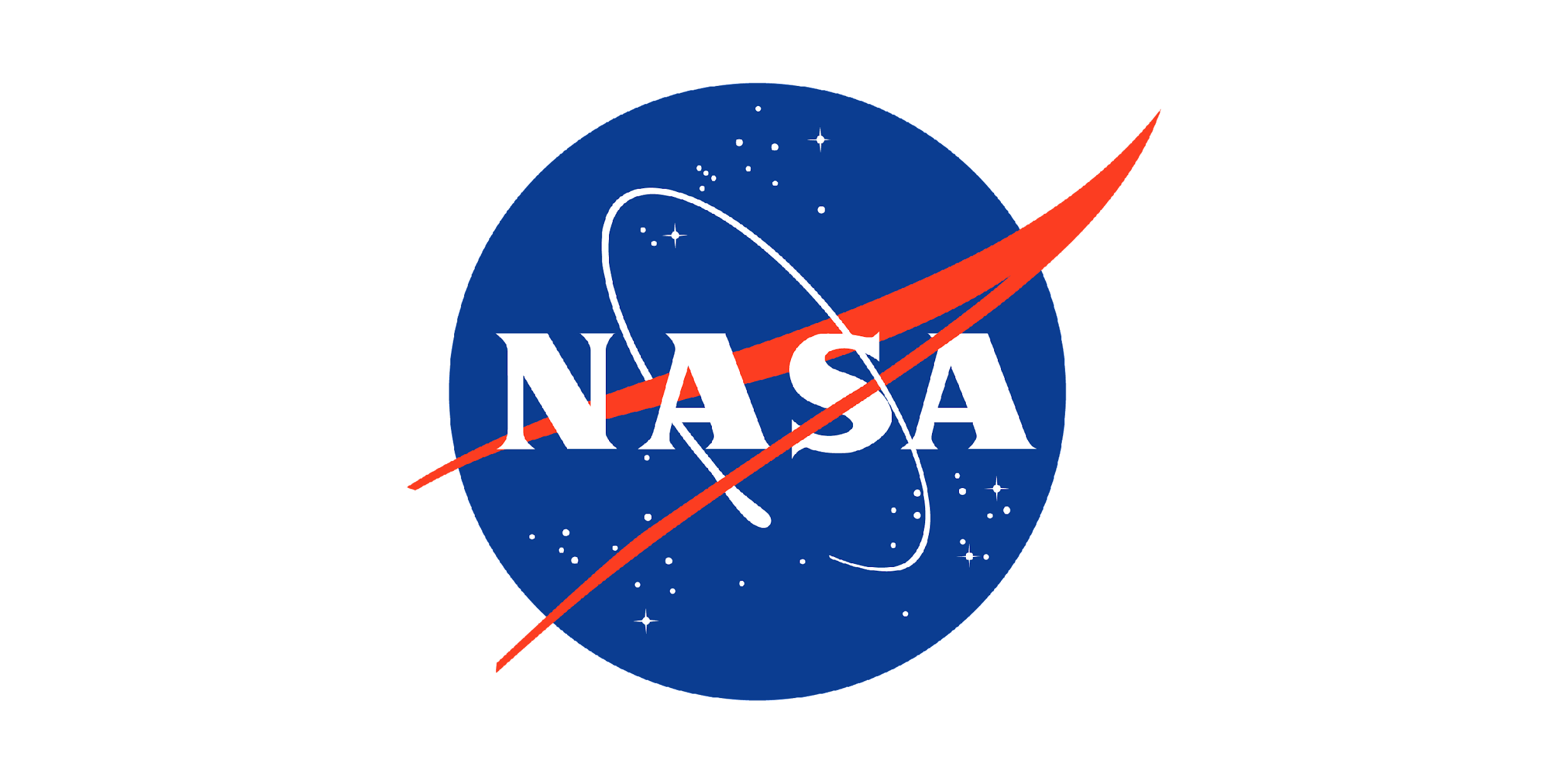 Taz is too depressed to sleep or eat
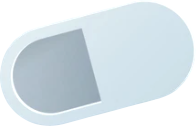 NaSSA
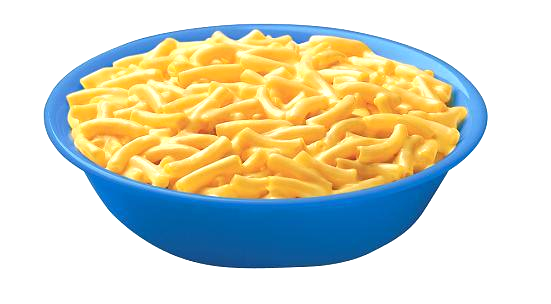 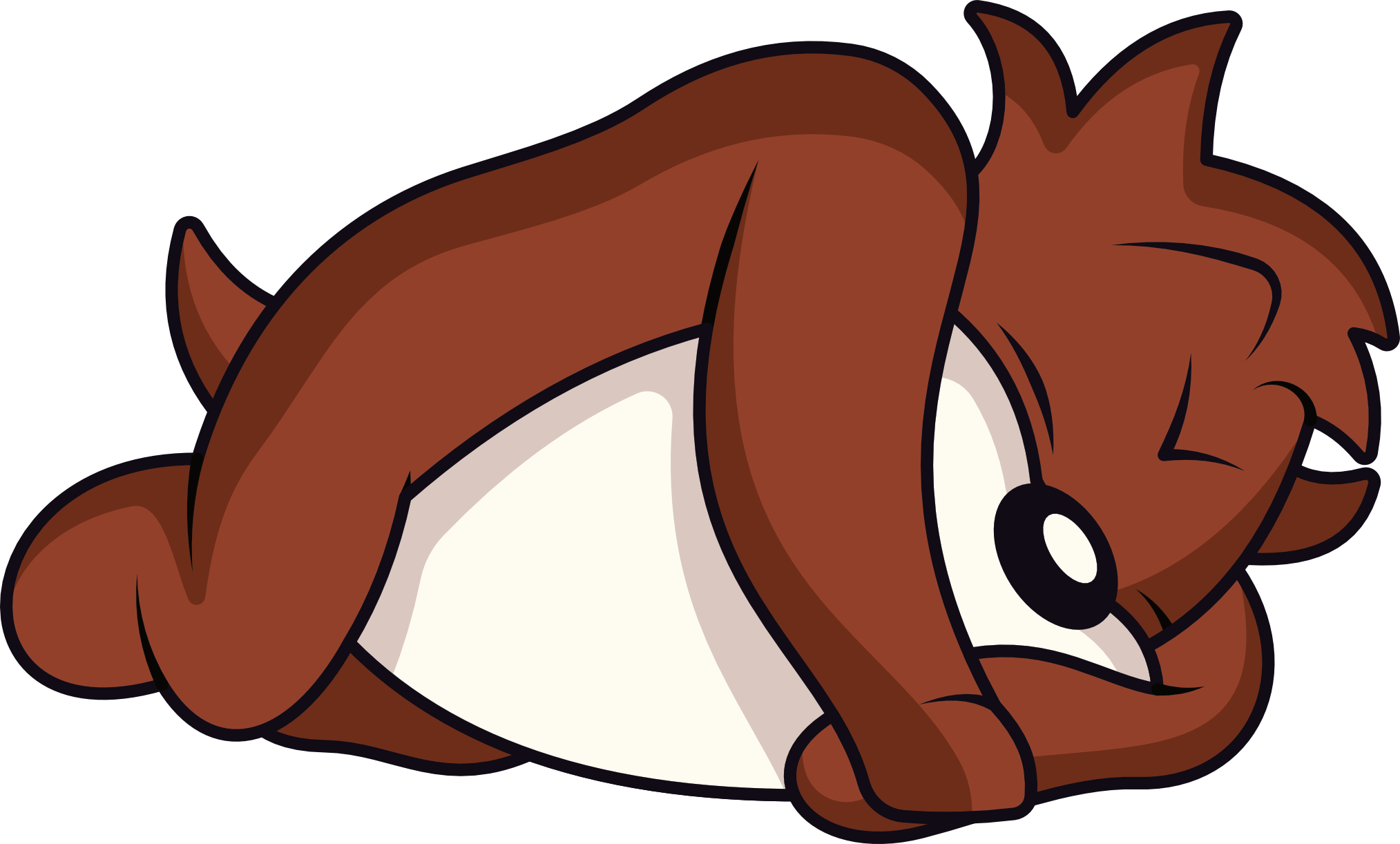 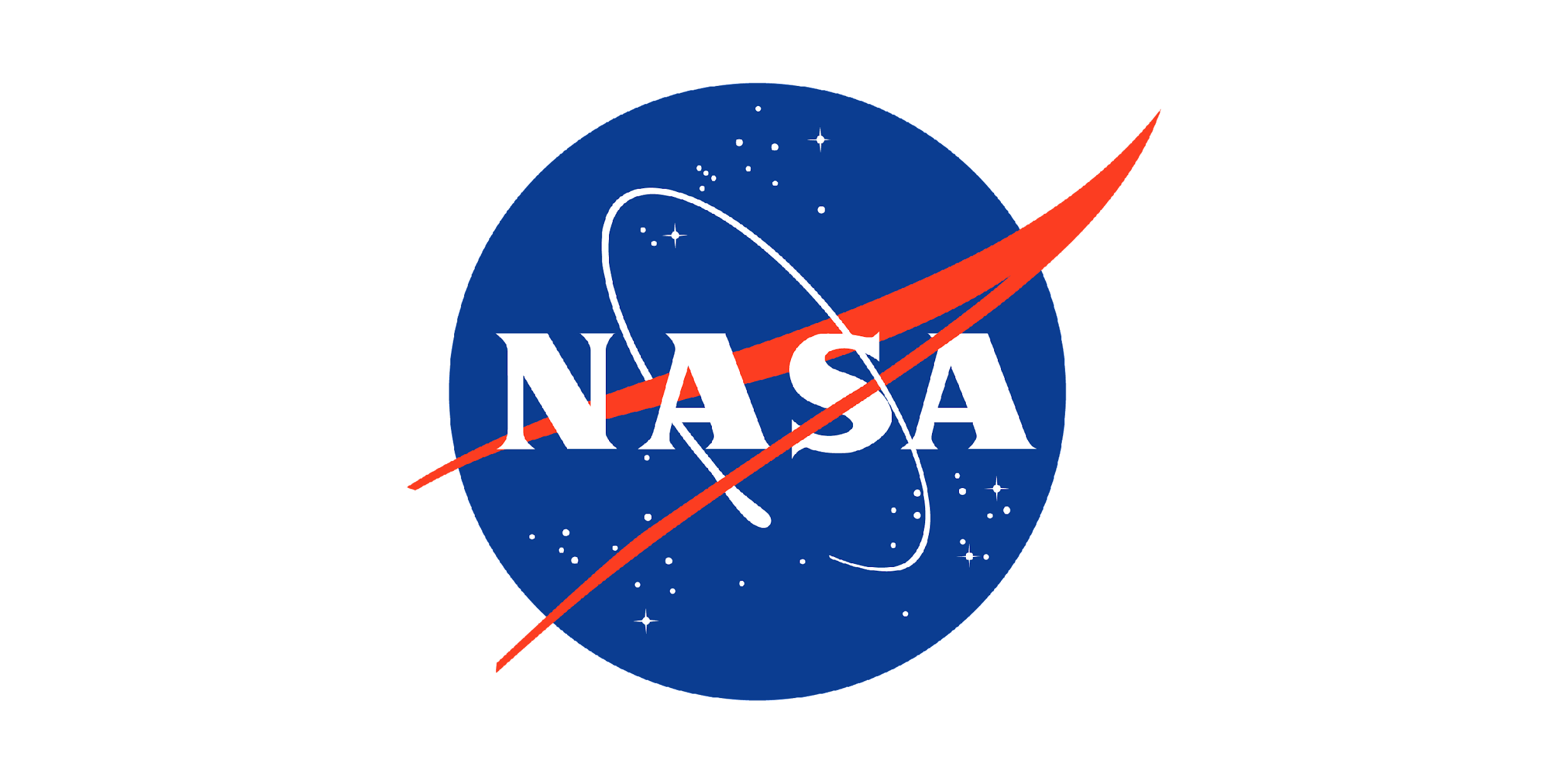 7.5
15
30
45
mg
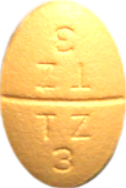 R.E.M.-a’roni
Eating and sleeping well on Remeron
Mirtazapine: Noradrenergic and specific serotonergic antidepressant (NaSSA)
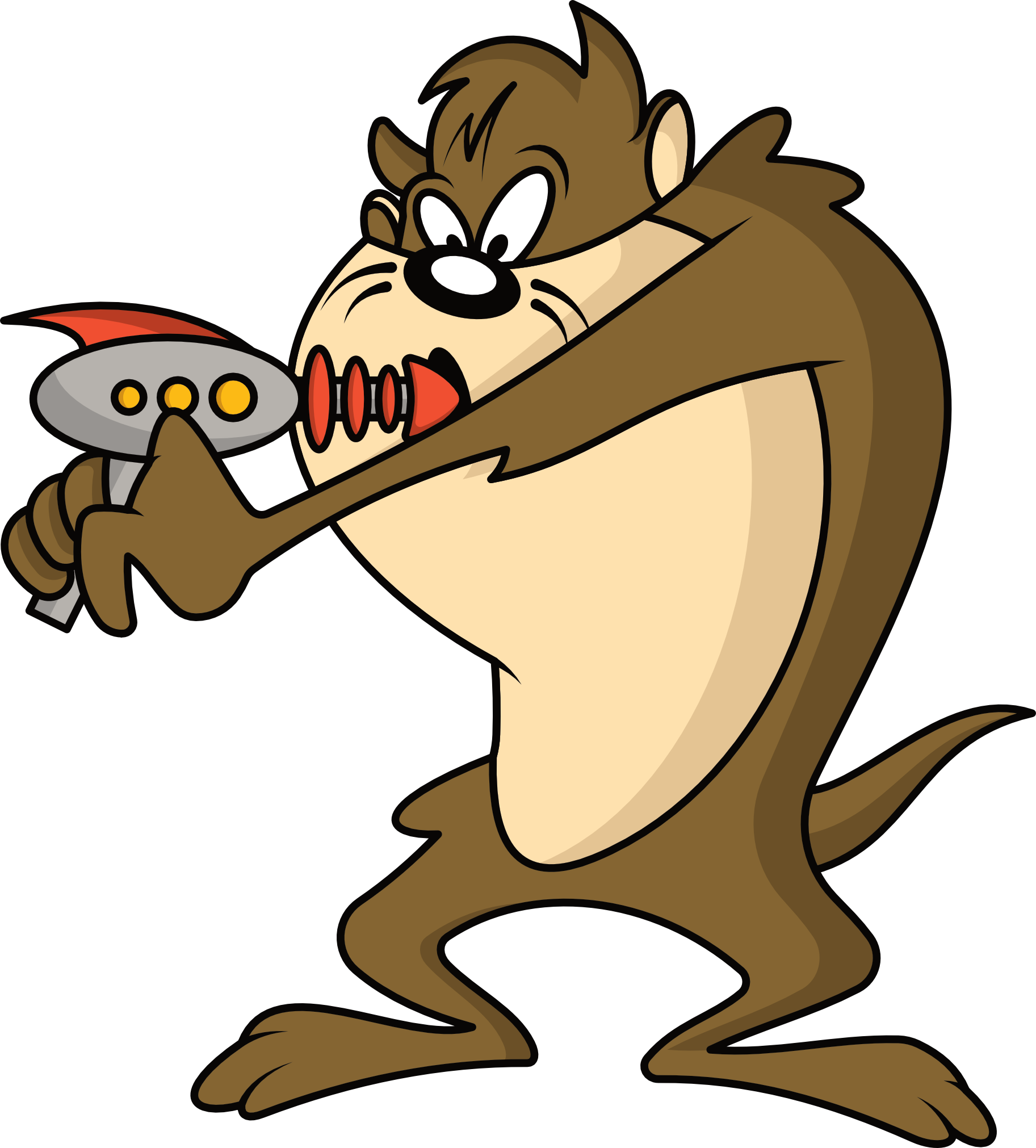 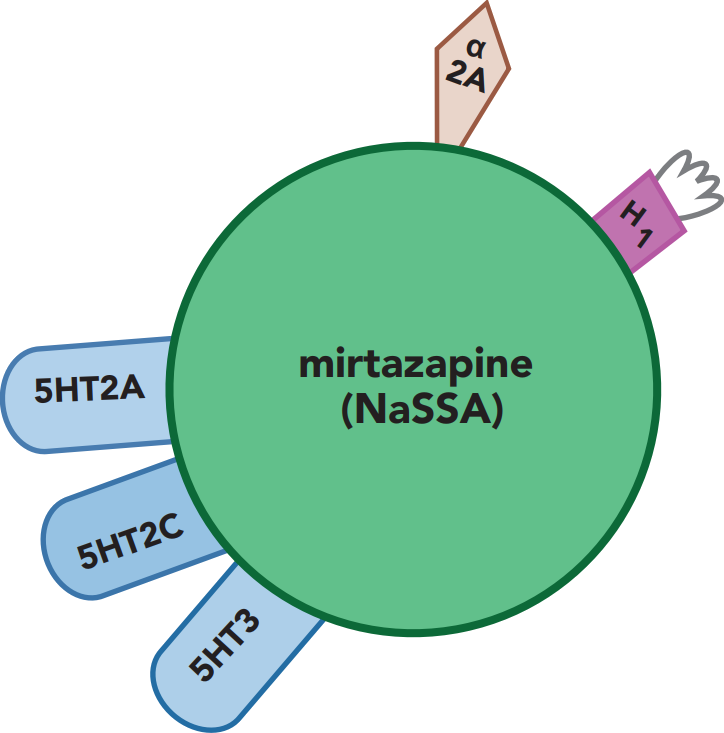 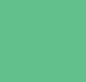 mirtazapine
REMERON
Mirtazapine: Noradrenergic and specific serotonergic antidepressant (NaSSA)
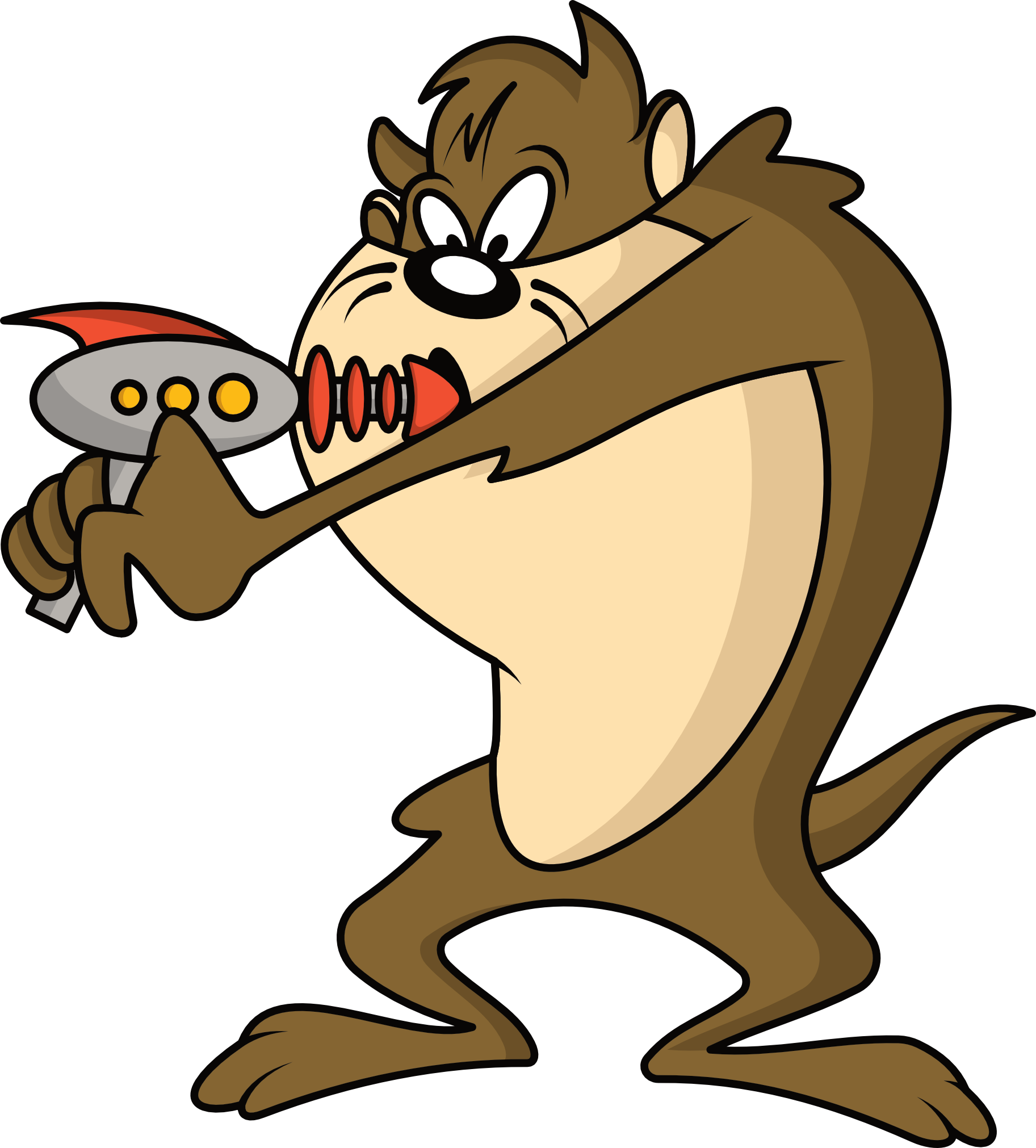 First line for severe melancholic depression (or venlafaxine)
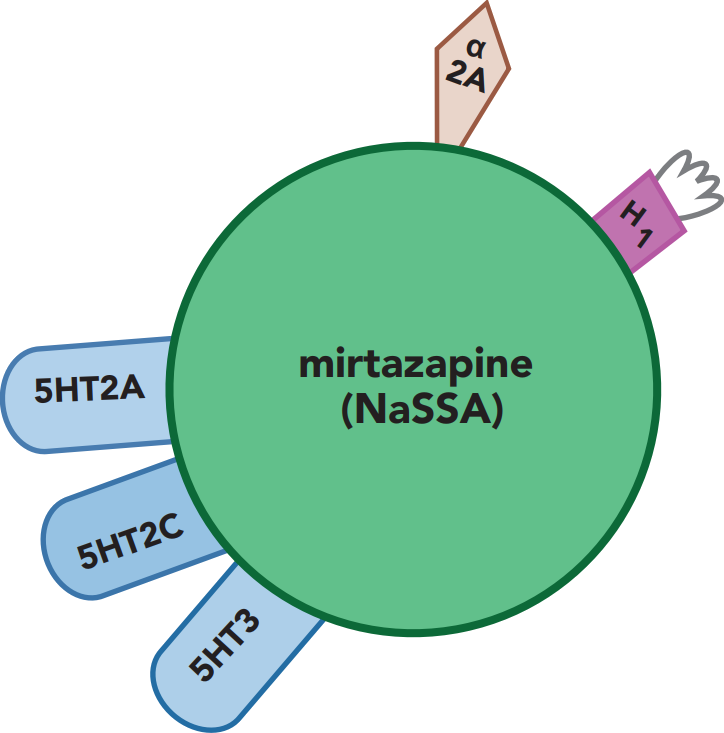 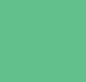 mirtazapine
REMERON
Mirtazapine: Noradrenergic and specific serotonergic antidepressant (NaSSA)
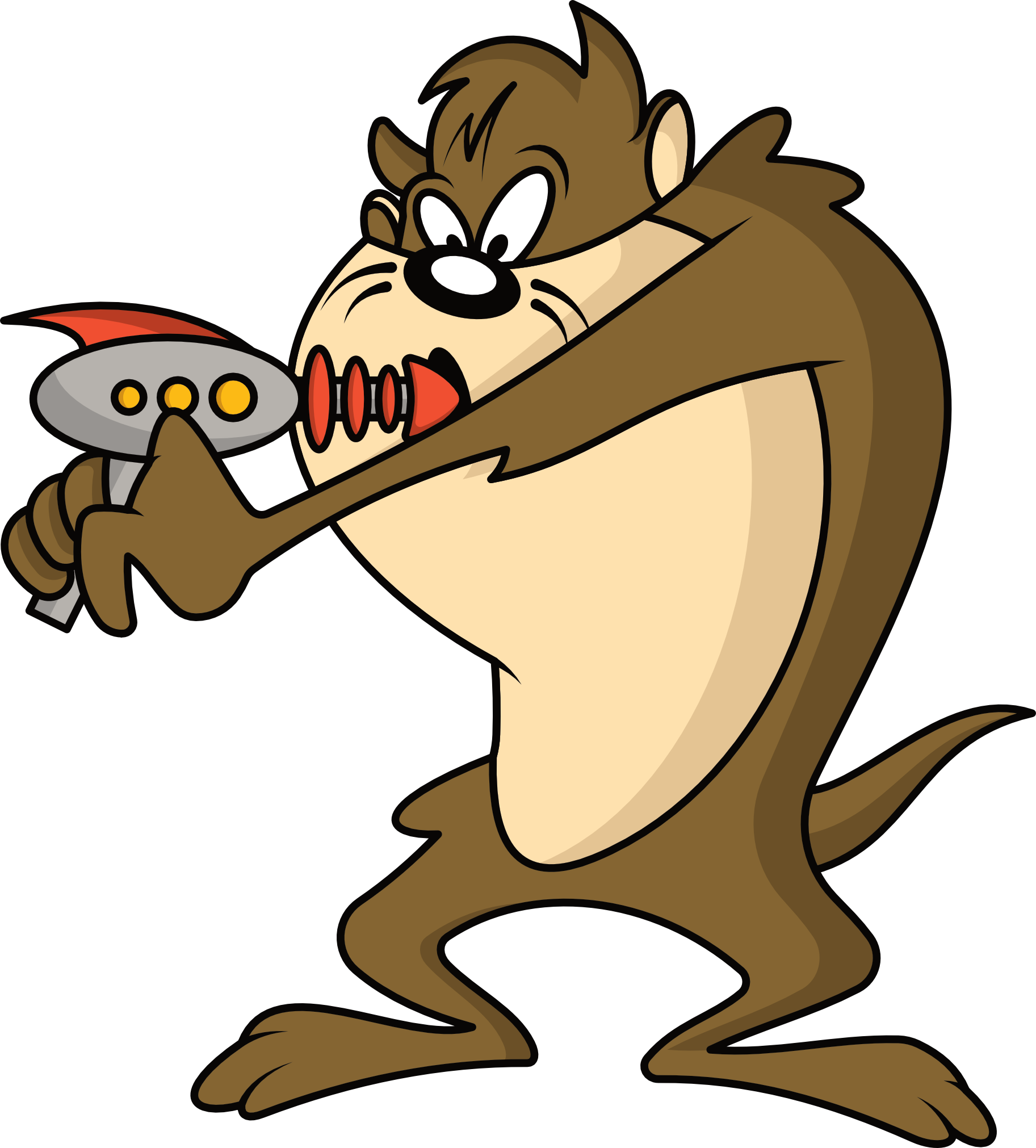 First line for severe melancholic depression (or venlafaxine)
Works faster than others
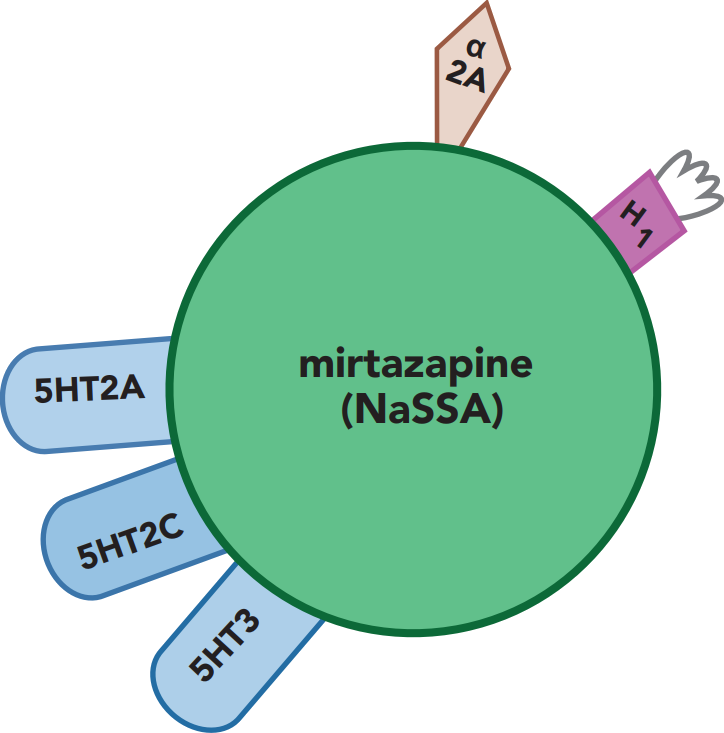 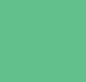 mirtazapine
REMERON
Mirtazapine: Noradrenergic and specific serotonergic antidepressant (NaSSA)
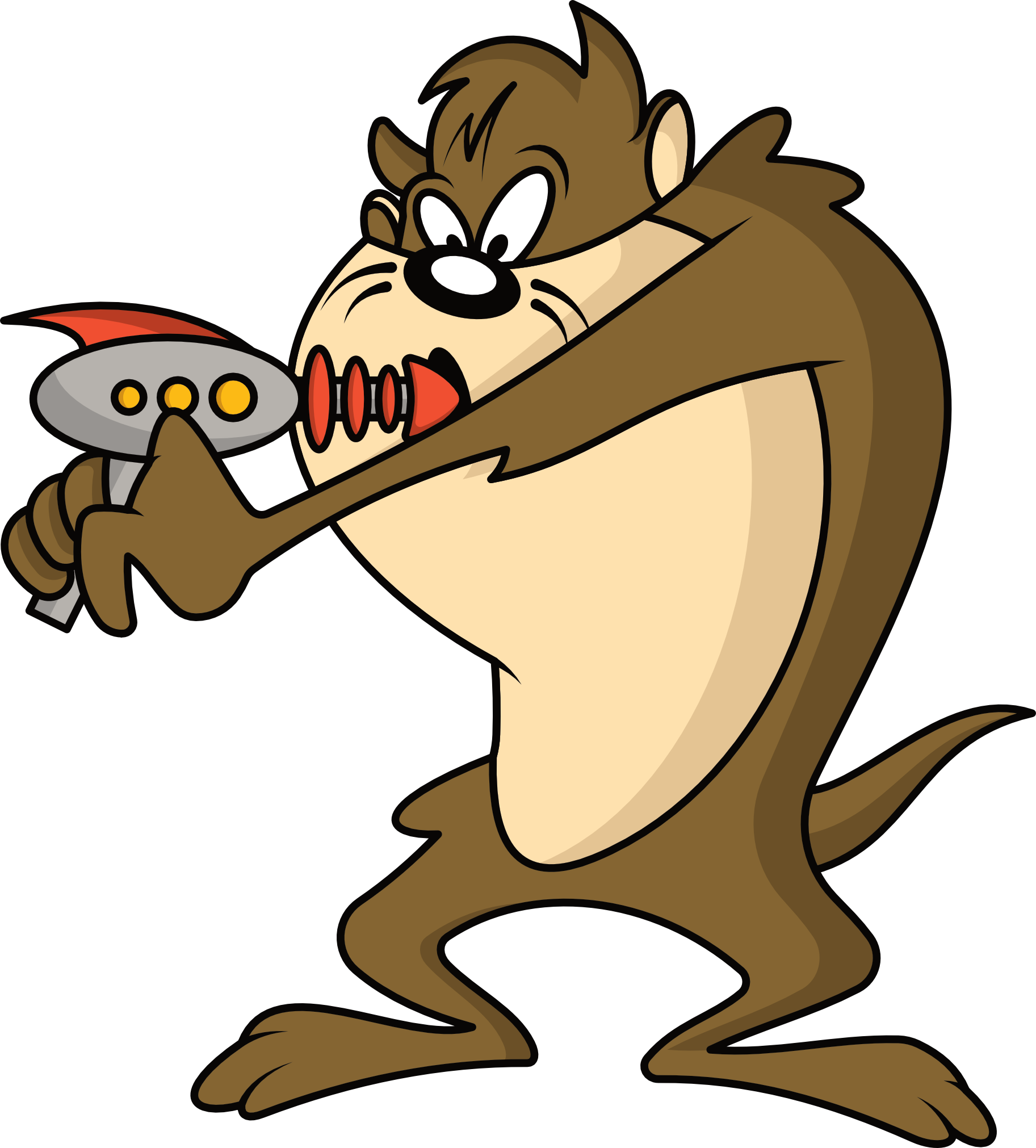 First line for severe melancholic depression (or venlafaxine)
Works faster than others
Stimulates appetite
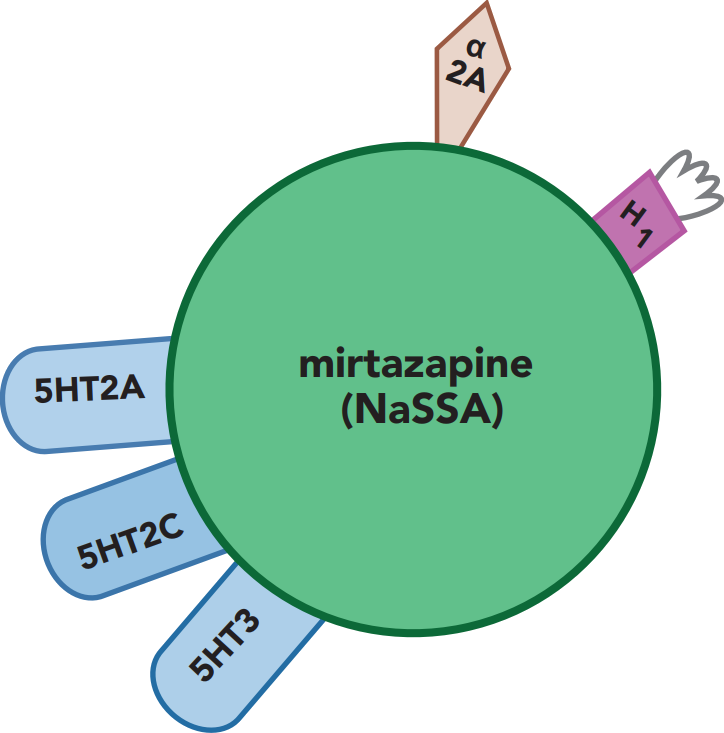 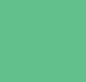 mirtazapine
REMERON
Mirtazapine: Noradrenergic and specific serotonergic antidepressant (NaSSA)
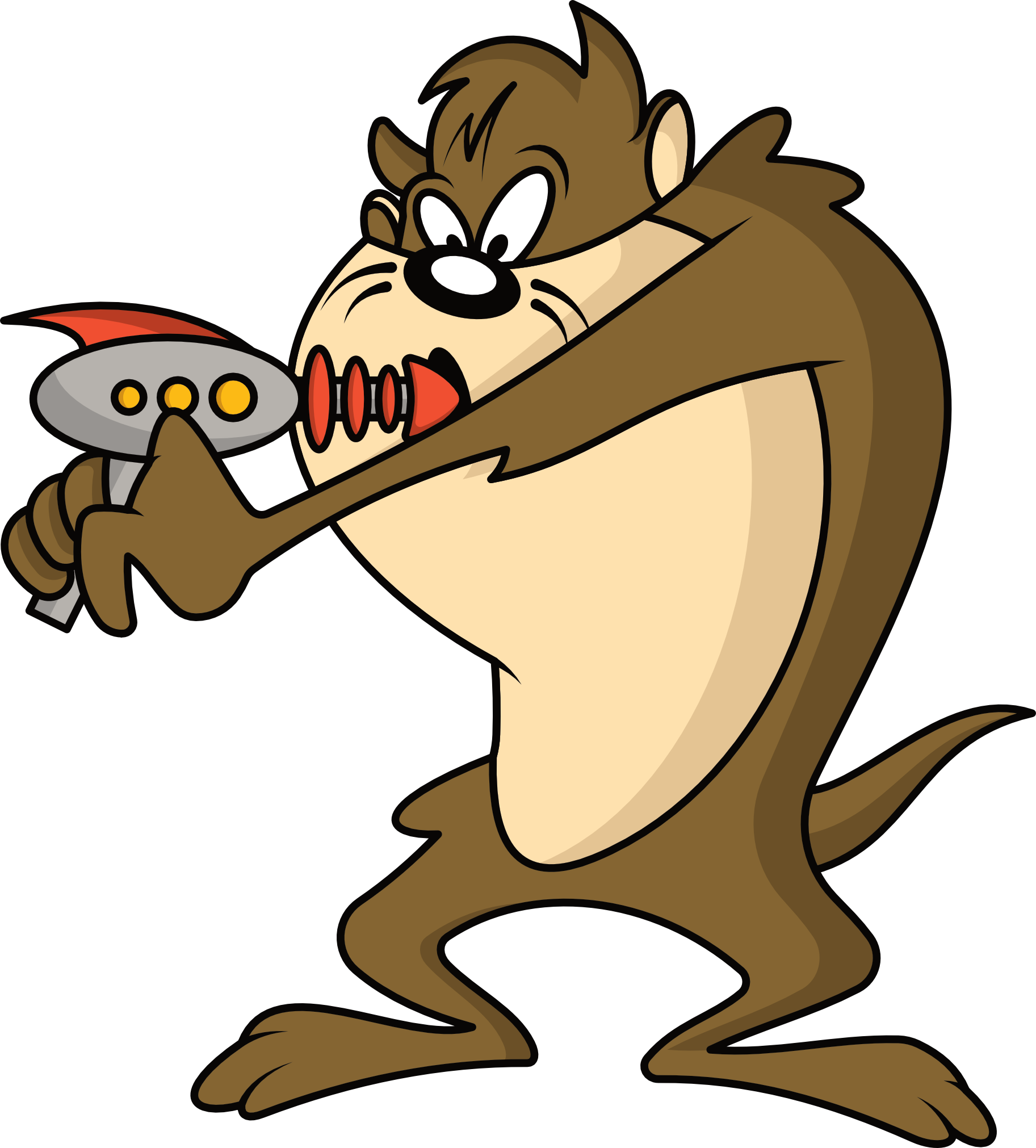 First line for severe melancholic depression (or venlafaxine)
Works faster than others
Stimulates appetite
Great for sleep
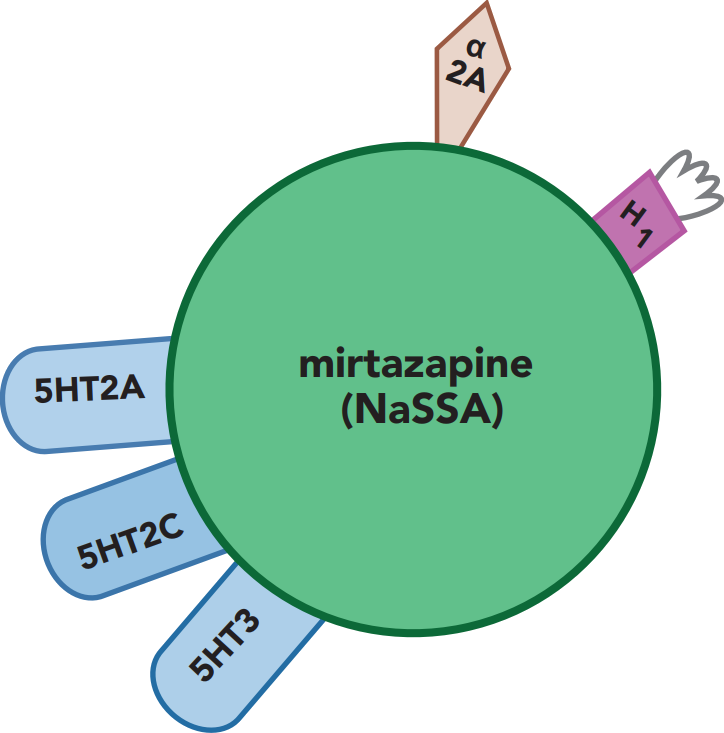 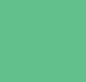 mirtazapine
REMERON
Mirtazapine: Noradrenergic and specific serotonergic antidepressant (NaSSA)
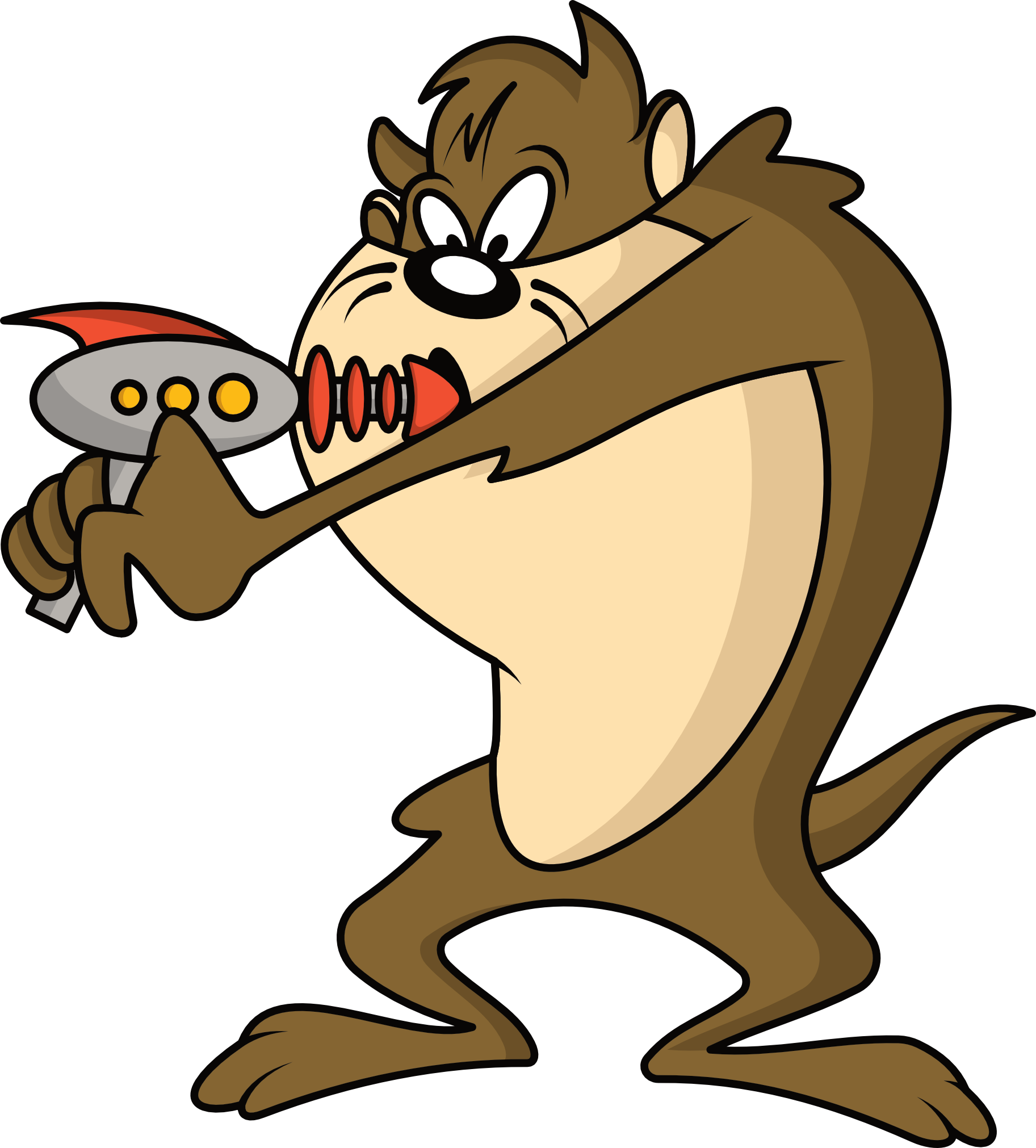 First line for severe melancholic depression (or venlafaxine)
Works faster than others
Stimulates appetite
Great for sleep
Suitable for older adults
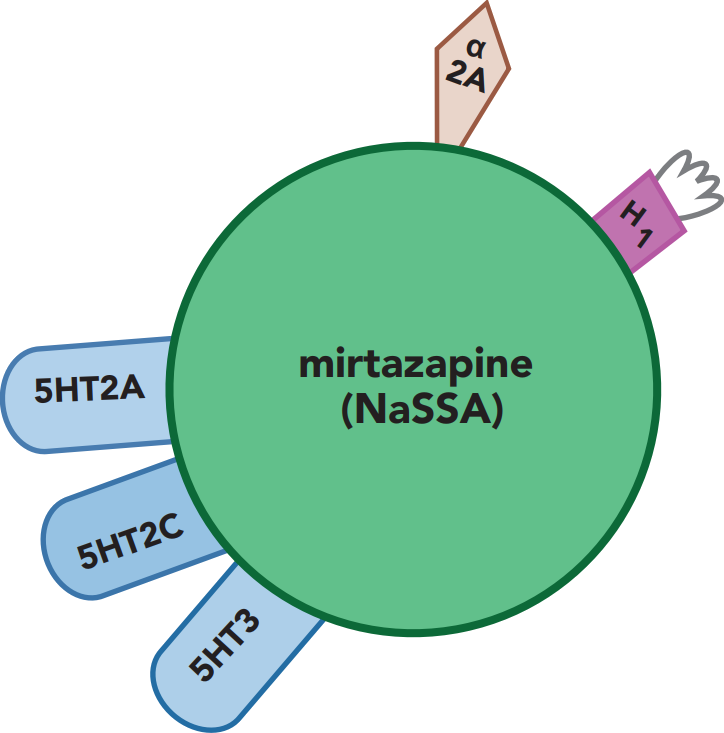 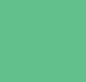 mirtazapine
REMERON
Mirtazapine: Noradrenergic and specific serotonergic antidepressant (NaSSA)
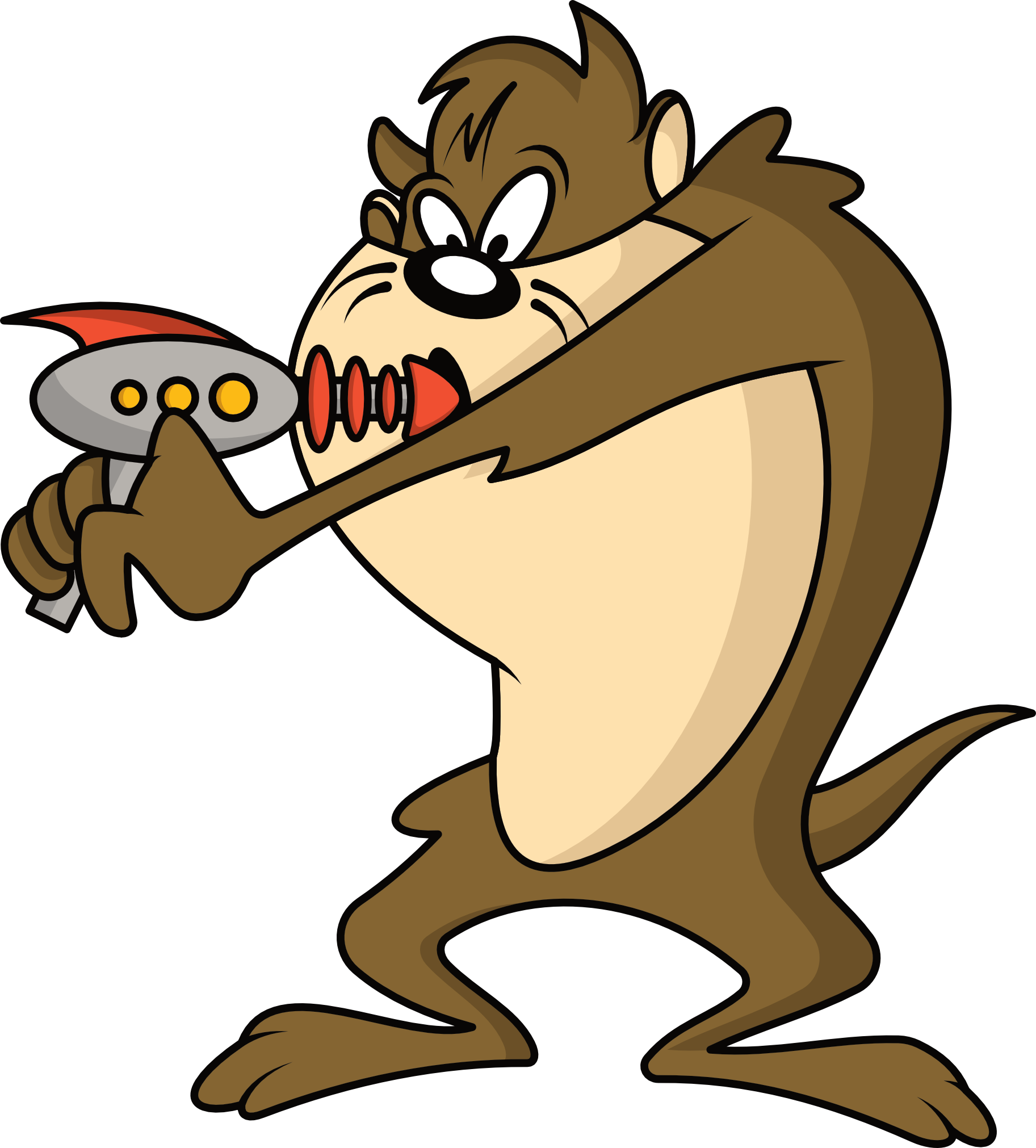 First line for severe melancholic depression (or venlafaxine)
Works faster than others
Stimulates appetite
Great for sleep
Suitable for older adults
Not an SRI
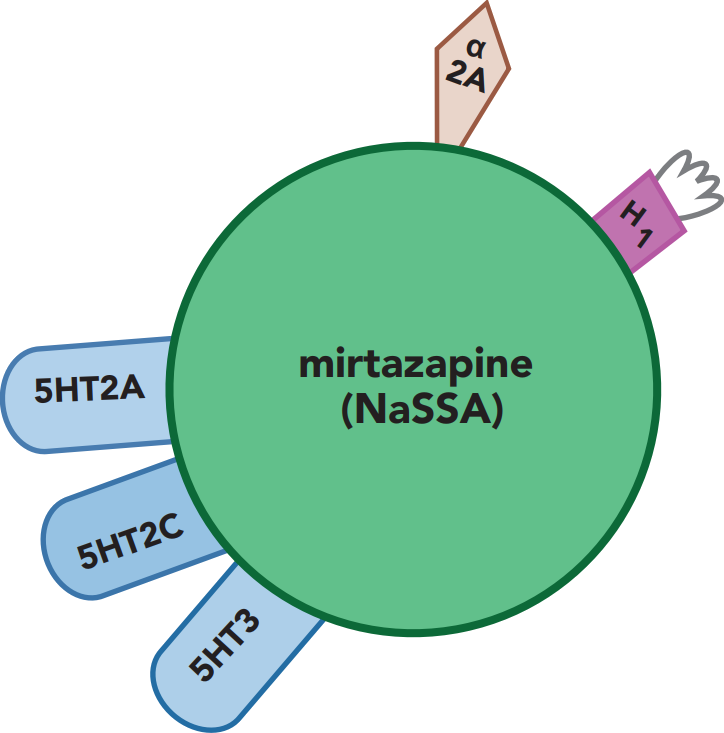 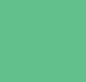 mirtazapine
REMERON
Mirtazapine: Noradrenergic and specific serotonergic antidepressant (NaSSA)
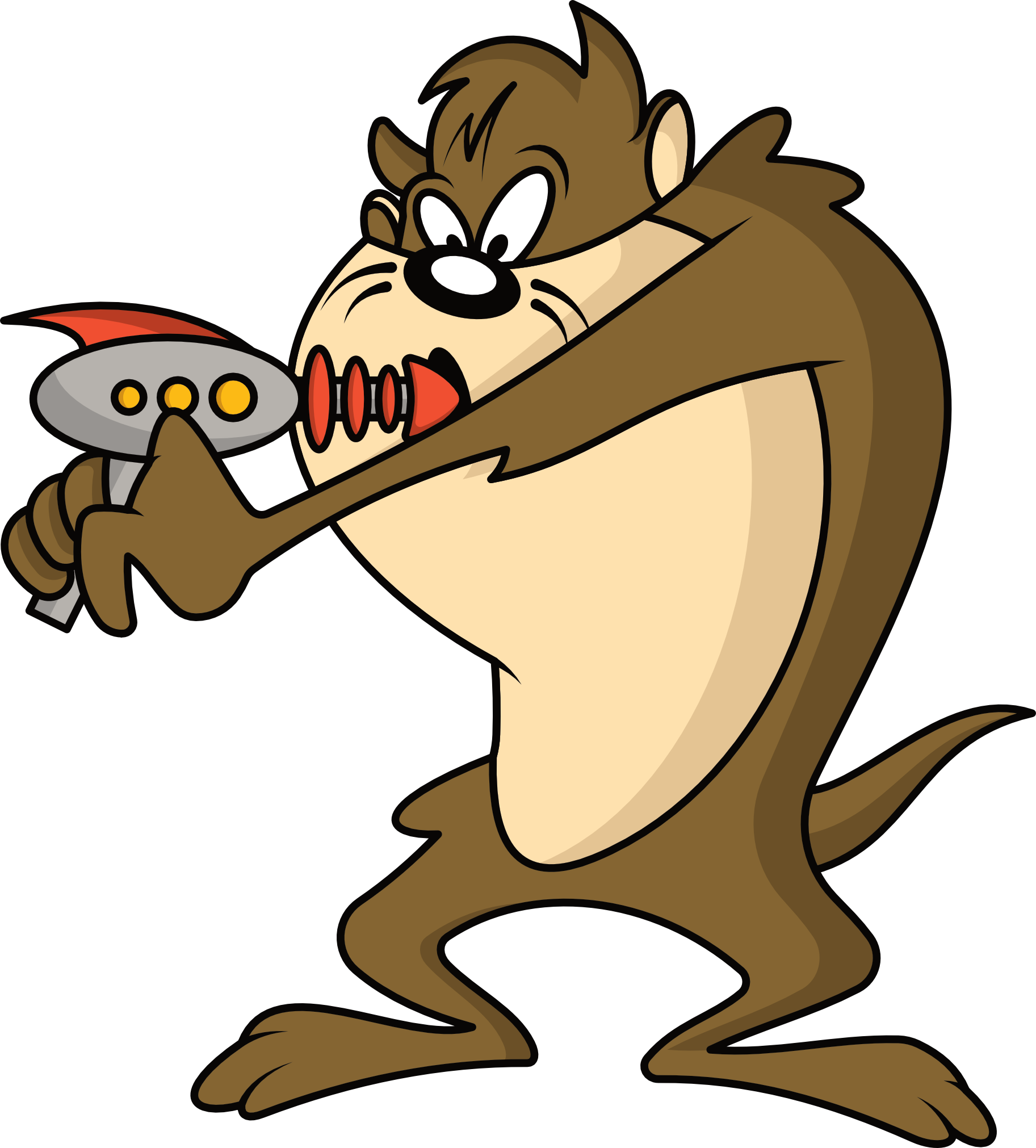 First line for severe melancholic depression (or venlafaxine)
Works faster than others
Stimulates appetite
Great for sleep
Suitable for older adults
Not an SRI
Best choice for depressed patient who is not sleeping or eating well
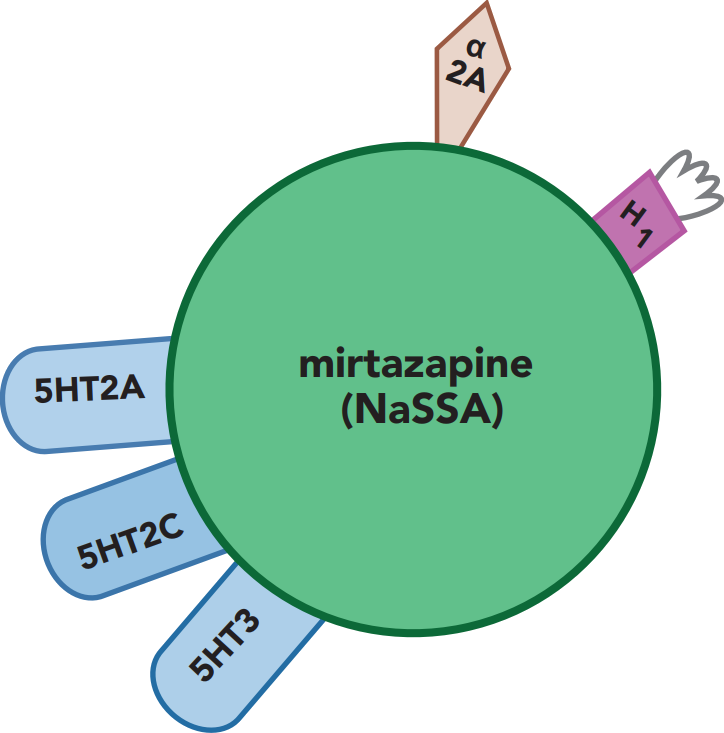 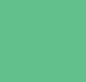 mirtazapine
REMERON
Mirtazapine: Noradrenergic and specific serotonergic antidepressant (NaSSA)
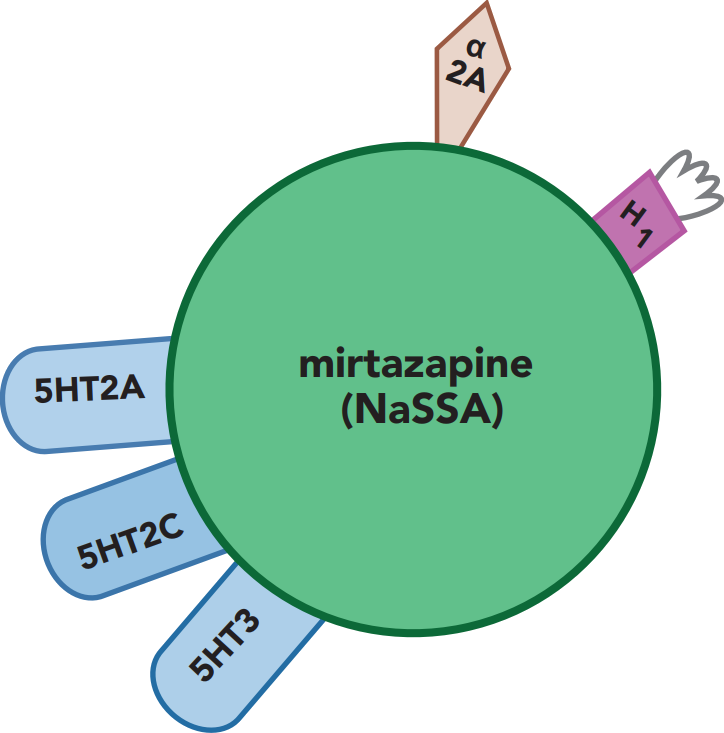 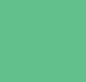 not an SRI
mirtazapine
REMERON
Stahl’s Essential Psychopharmacology
Mirtazapine: Noradrenergic and specific serotonergic antidepressant (NaSSA)
antagonist
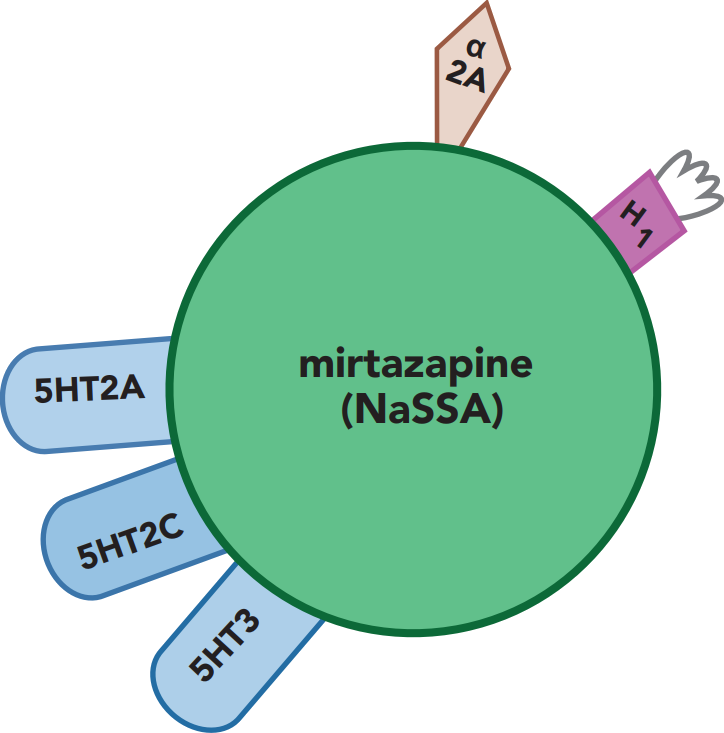 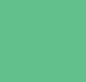 not an SRI
mirtazapine
REMERON
Stahl’s Essential Psychopharmacology
Mirtazapine: Noradrenergic and specific serotonergic antidepressant (NaSSA)
primary therapeutic action
antagonist
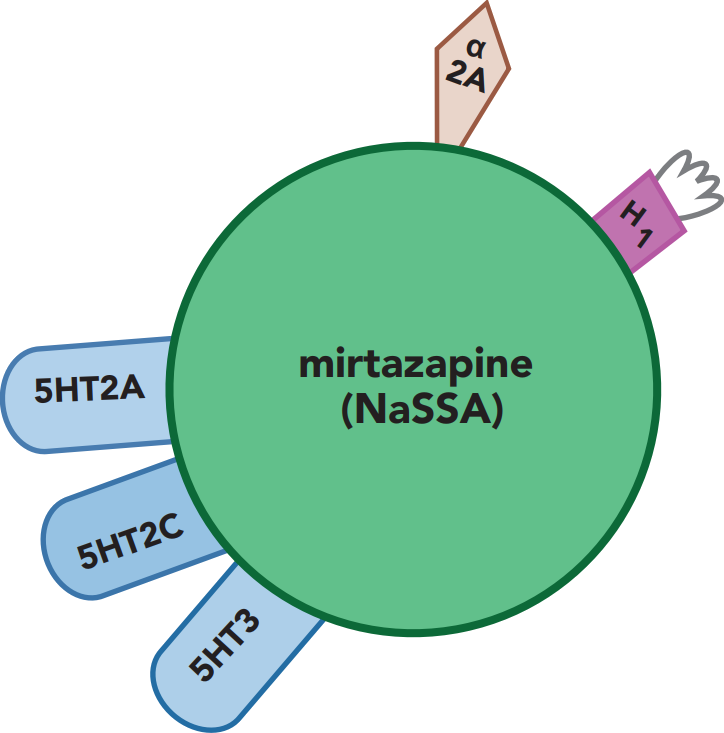 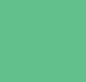 not an SRI
mirtazapine
REMERON
Stahl’s Essential Psychopharmacology
Mirtazapine: Noradrenergic and specific serotonergic antidepressant (NaSSA)
primary therapeutic action
(opposite of clonidine)
antagonist
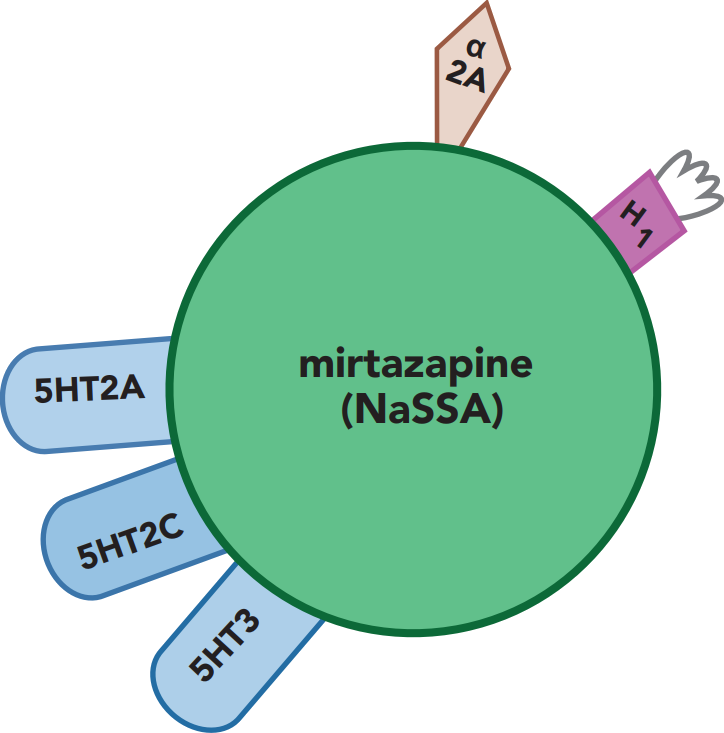 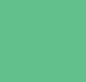 not an SRI
mirtazapine
REMERON
Stahl’s Essential Psychopharmacology
Mirtazapine: Noradrenergic and specific serotonergic antidepressant (NaSSA)
primary therapeutic action
(opposite of clonidine)
antagonist
not an inHibitor
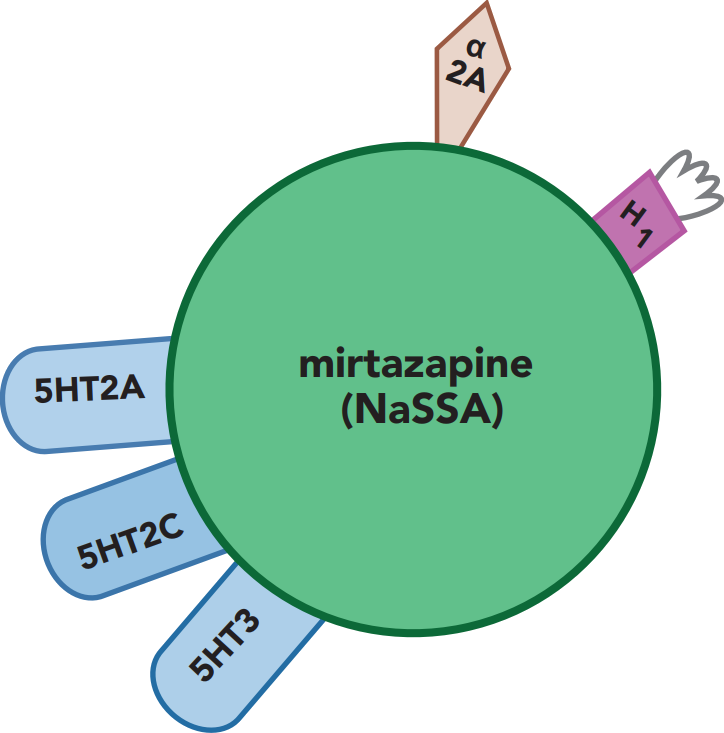 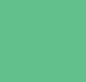 mirtazapine
REMERON
Stahl’s Essential Psychopharmacology
Mirtazapine: Noradrenergic and specific serotonergic antidepressant (NaSSA)
primary therapeutic action
(opposite of clonidine)
antagonist
not an inHibitor
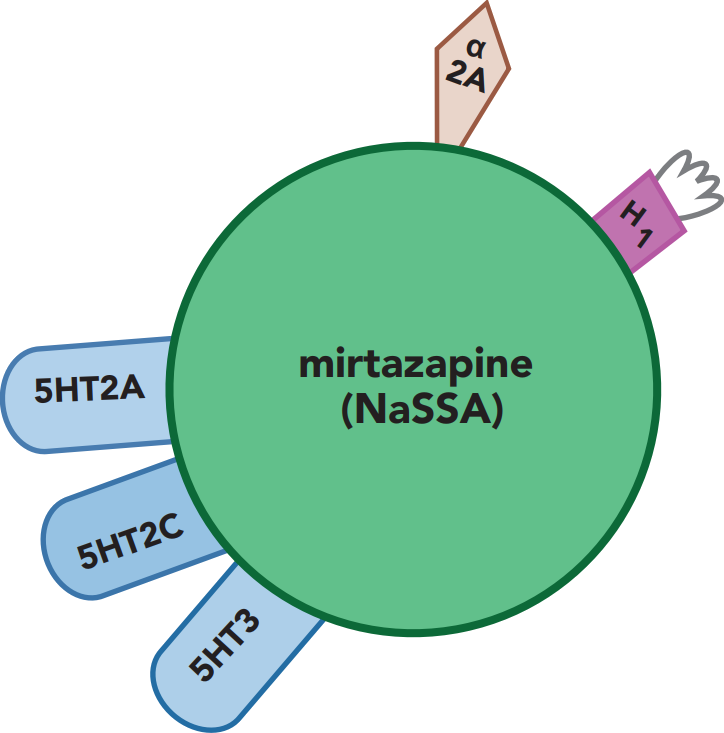 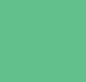 mirtazapine
REMERON
not an inDucer (no antidepressants are)
Stahl’s Essential Psychopharmacology
Mirtazapine: Noradrenergic and specific serotonergic antidepressant (NaSSA)
primary therapeutic action
(opposite of clonidine)
antagonist
not an inHibitor
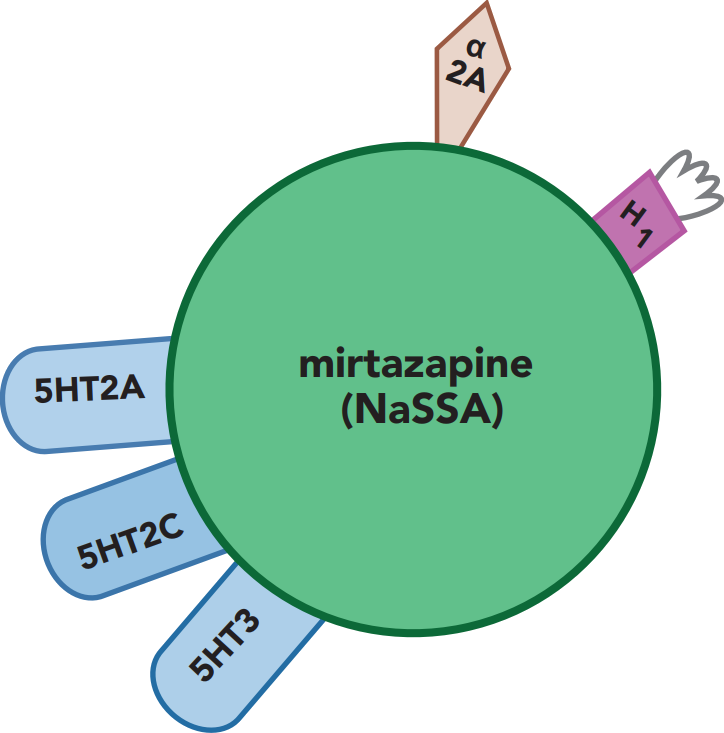 not a susceptible substrate
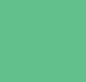 mirtazapine
REMERON
not an inDucer (no antidepressants are)
Stahl’s Essential Psychopharmacology
Mirtazapine: Noradrenergic and specific serotonergic antidepressant (NaSSA)
primary therapeutic action
(opposite of clonidine)
antagonist
not an inHibitor
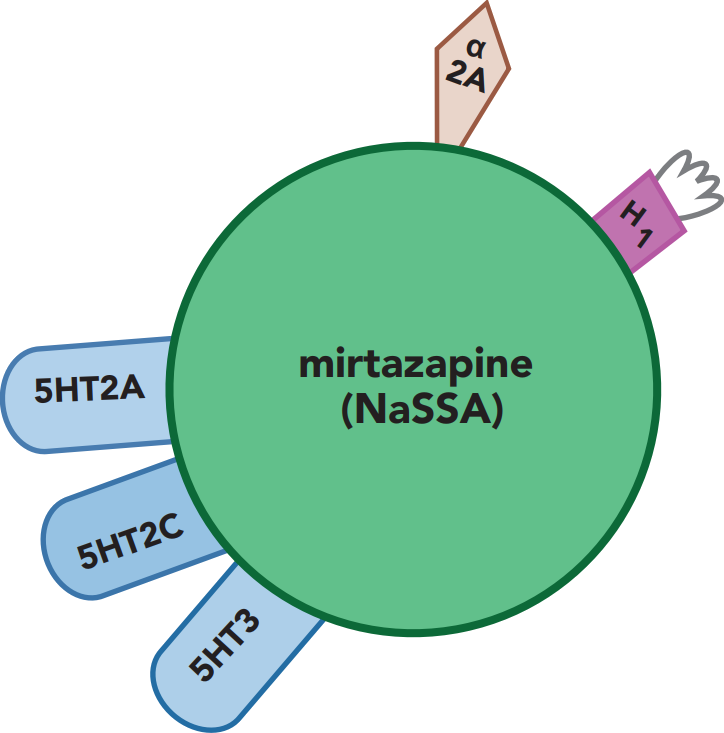 not a susceptible substrate
antihistamine
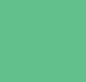 mirtazapine
REMERON
not an inDucer (no antidepressants are)
Stahl’s Essential Psychopharmacology
Mirtazapine: Noradrenergic and specific serotonergic antidepressant (NaSSA)
primary therapeutic action
(opposite of clonidine)
antagonist
not an inHibitor
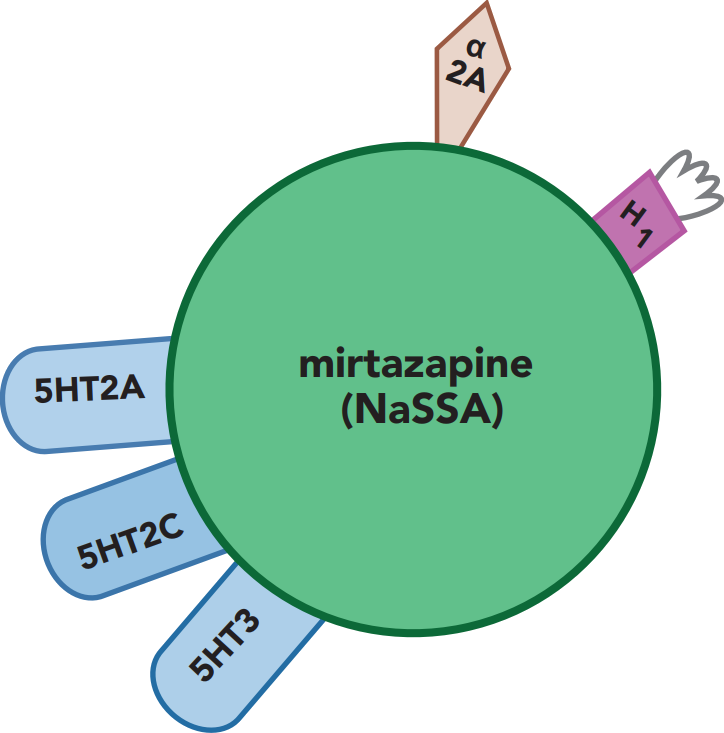 not a susceptible substrate
antihistamine
sedation, weight gain
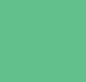 mirtazapine
REMERON
not an inDucer (no antidepressants are)
Stahl’s Essential Psychopharmacology
Mirtazapine: Noradrenergic and specific serotonergic antidepressant (NaSSA)
primary therapeutic action
(opposite of clonidine)
antagonist
not an inHibitor
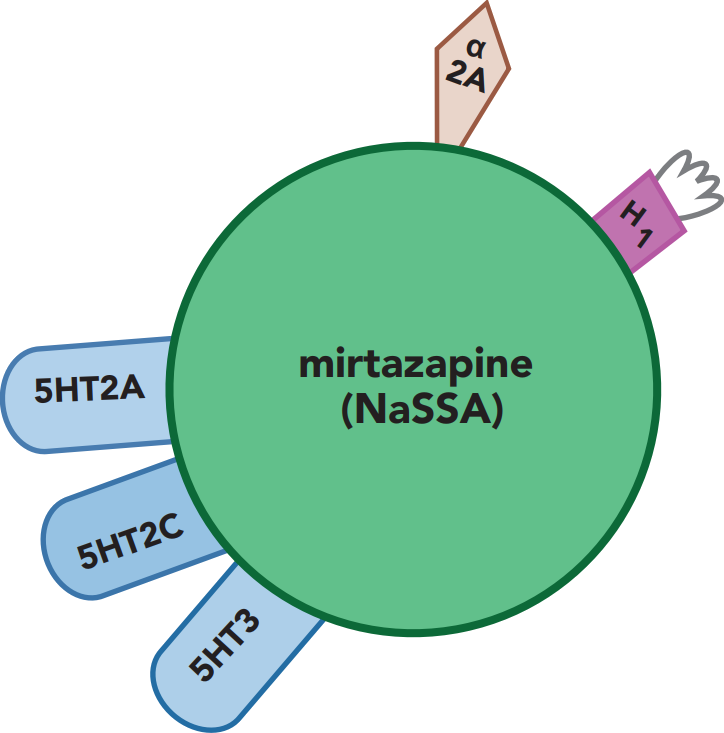 not a susceptible substrate
antihistamine
sedation, weight gain
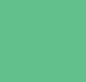 antagonist
mirtazapine
REMERON
not an inDucer (no antidepressants are)
Stahl’s Essential Psychopharmacology
Mirtazapine: Noradrenergic and specific serotonergic antidepressant (NaSSA)
primary therapeutic action
(opposite of clonidine)
antagonist
not an inHibitor
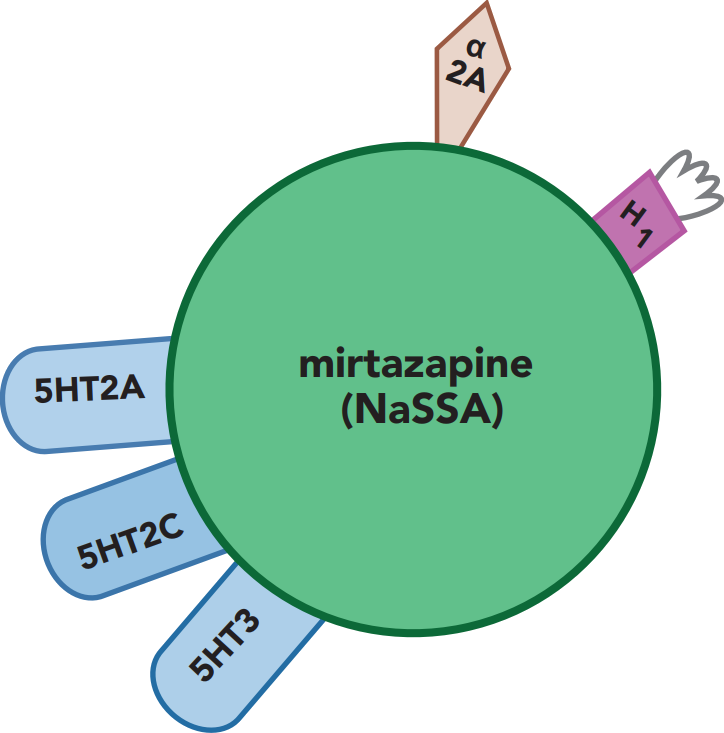 not a susceptible substrate
antihistamine
sedation, weight gain
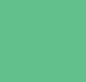 antidepressant effect (like SGAs)
antagonist
mirtazapine
REMERON
not an inDucer (no antidepressants are)
Mirtazapine: Noradrenergic and specific serotonergic antidepressant (NaSSA)
primary therapeutic action
(opposite of clonidine)
antagonist
not an inHibitor
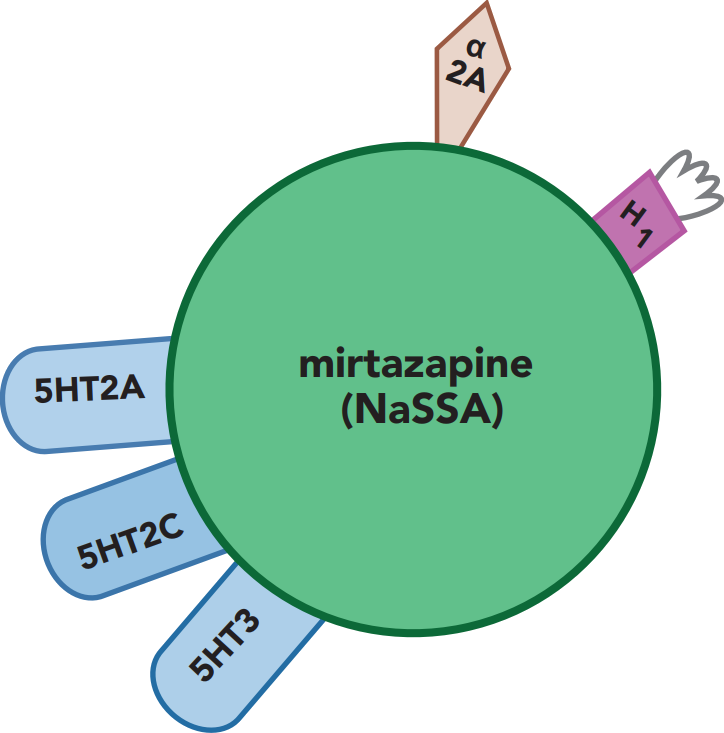 not a susceptible substrate
antihistamine
sedation, weight gain
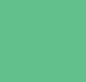 antidepressant effect (like SGAs)
antagonist
mirtazapine
REMERON
antagonist
not an inDucer (no antidepressants are)
Mirtazapine: Noradrenergic and specific serotonergic antidepressant (NaSSA)
primary therapeutic action
(opposite of clonidine)
antagonist
not an inHibitor
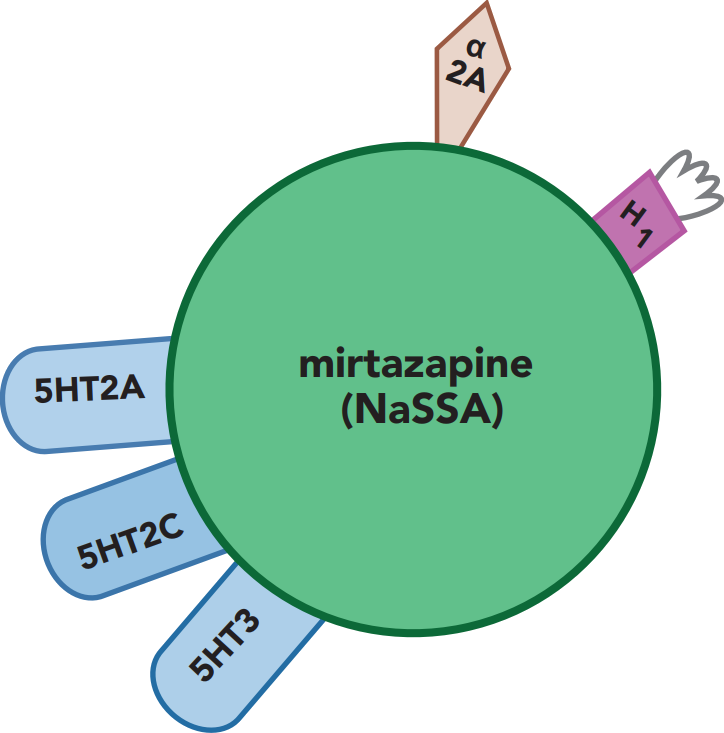 not a susceptible substrate
antihistamine
sedation, weight gain
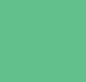 antidepressant effect (like SGAs)
antagonist
mirtazapine
REMERON
possible antidepressant effects
antagonist
not an inDucer (no antidepressants are)
Mirtazapine: Noradrenergic and specific serotonergic antidepressant (NaSSA)
primary therapeutic action
(opposite of clonidine)
antagonist
not an inHibitor
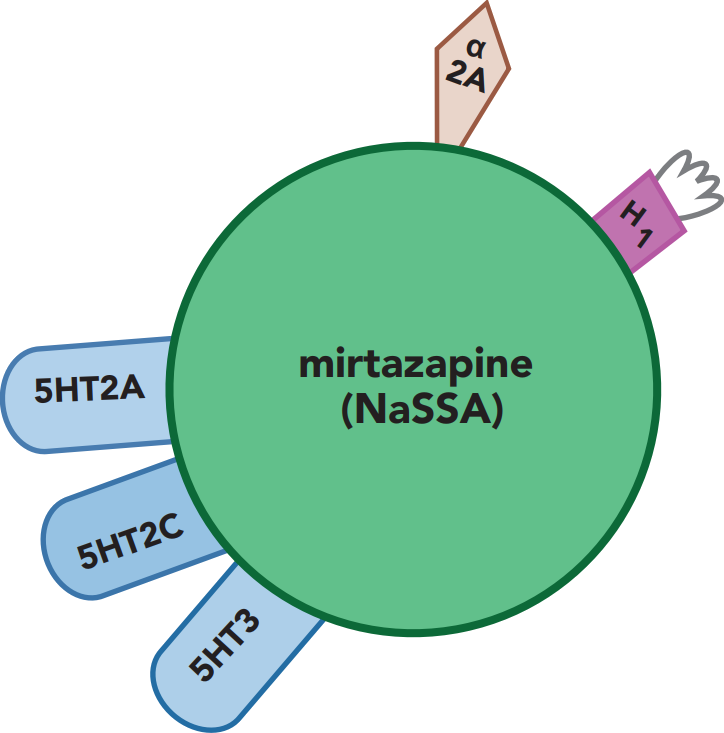 not a susceptible substrate
antihistamine
sedation, weight gain
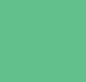 antidepressant effect (like SGAs)
antagonist
mirtazapine
REMERON
possible antidepressant effects
antagonist
antagonist
not an inDucer (no antidepressants are)
Mirtazapine: Noradrenergic and specific serotonergic antidepressant (NaSSA)
primary therapeutic action
(opposite of clonidine)
antagonist
not an inHibitor
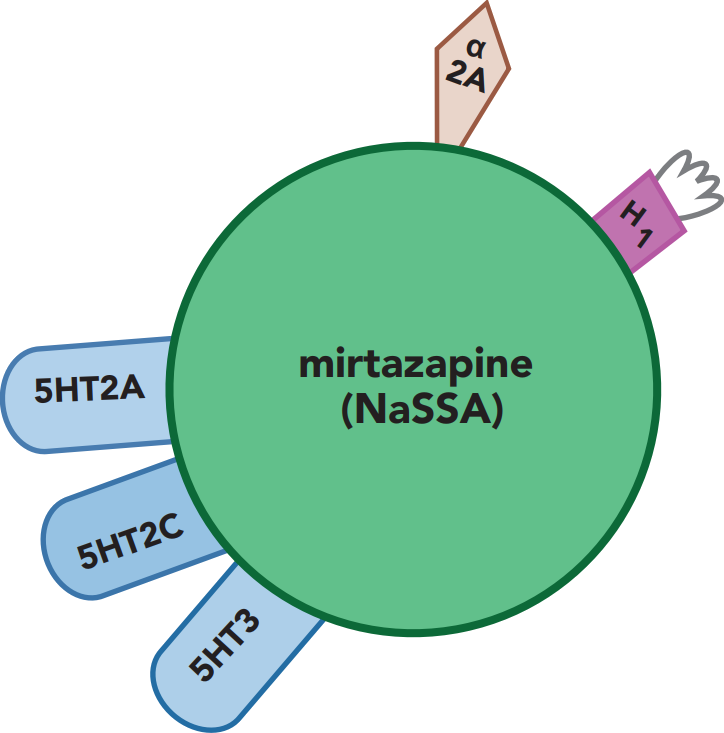 not a susceptible substrate
antihistamine
sedation, weight gain
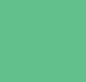 antidepressant effect (like SGAs)
antagonist
mirtazapine
REMERON
possible antidepressant effects
antagonist
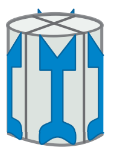 possible antidepressant effects
antagonist
not an inDucer (no antidepressants are)
Mirtazapine: Noradrenergic and specific serotonergic antidepressant (NaSSA)
primary therapeutic action
(opposite of clonidine)

Can precipitate hypertensive crisis when added to a stable clonidine regimen.
antagonist
not an inHibitor
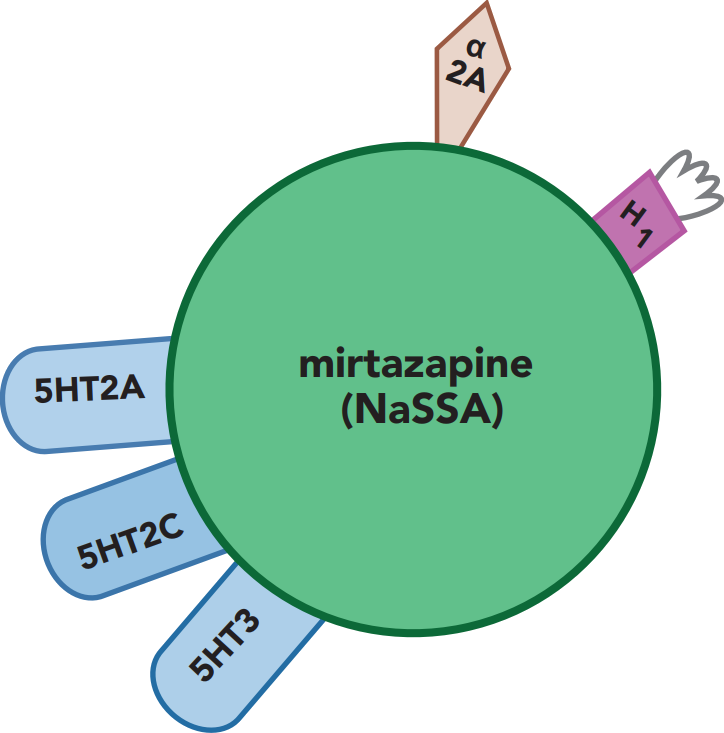 not a susceptible substrate
antihistamine
sedation, weight gain
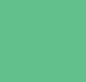 antidepressant effect (like SGAs)
antagonist
mirtazapine
REMERON
possible antidepressant effects
antagonist
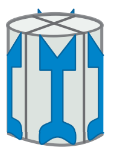 possible antidepressant effects
antagonist
not an inDucer (no antidepressants are)
SSRIs
escitalopram
citalopram
fluoxetine
sertraline
paroxetine
fluvoxamine

SNRIs
venlafaxine
desvenlafaxine
duloxetine
levomilnacipran
NDRI
bupropion

TCAs

MAOIs

Atypical antidepressants
mirtazapine
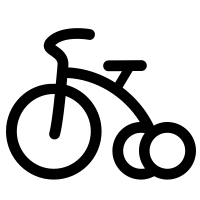 SSRIs
escitalopram
citalopram
fluoxetine
sertraline
paroxetine
fluvoxamine

SNRIs
venlafaxine
desvenlafaxine
duloxetine
levomilnacipran
NDRI
bupropion

TCAs

MAOIs

Atypical antidepressants
mirtazapine
trazodone
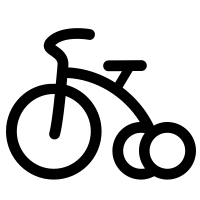 Trazodone (DESYREL)
TRA zo dohn / DES zi rel               
“Trays o’ bone / Dizzy reel”
#24
1981
$3–$18
“Trays of bone” make you sleepy
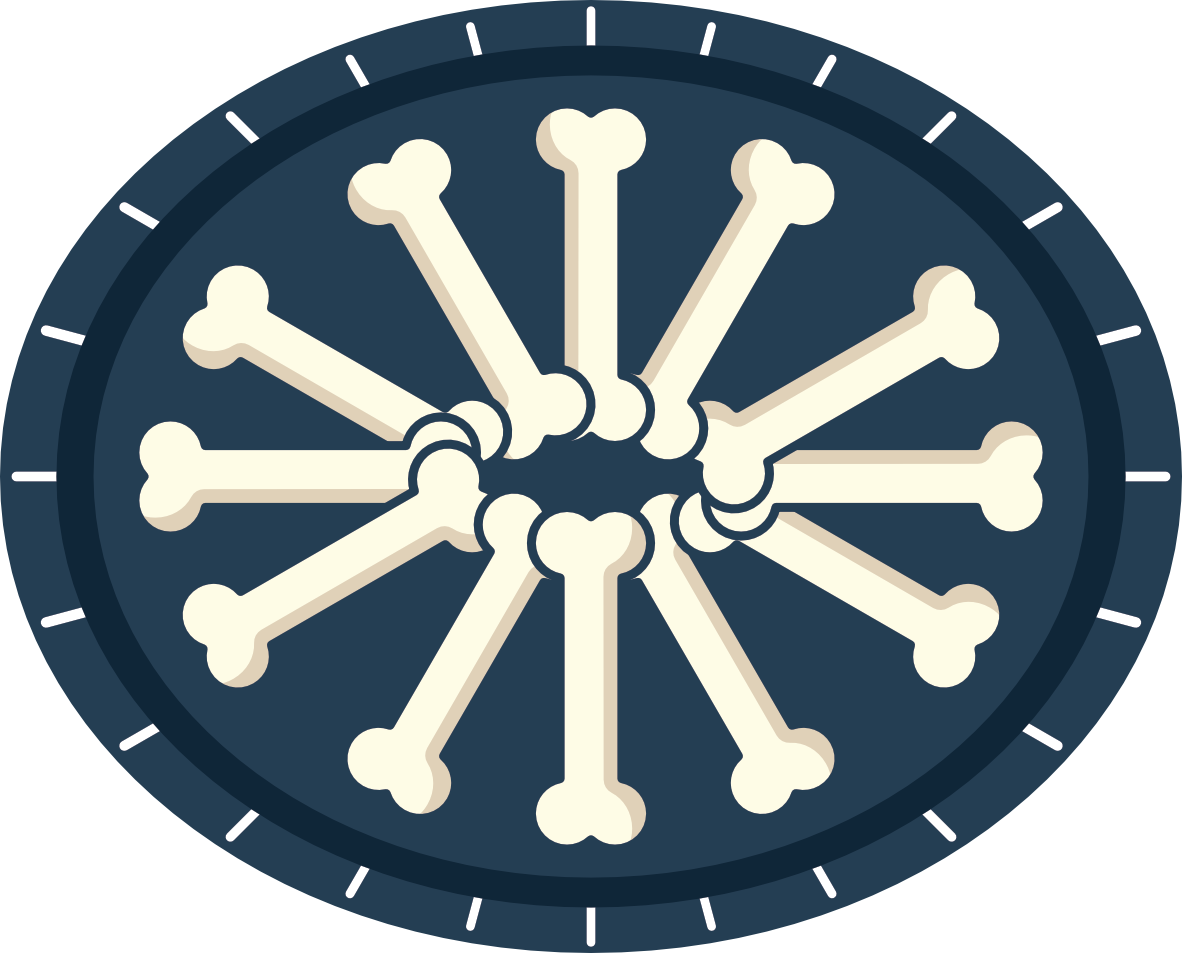 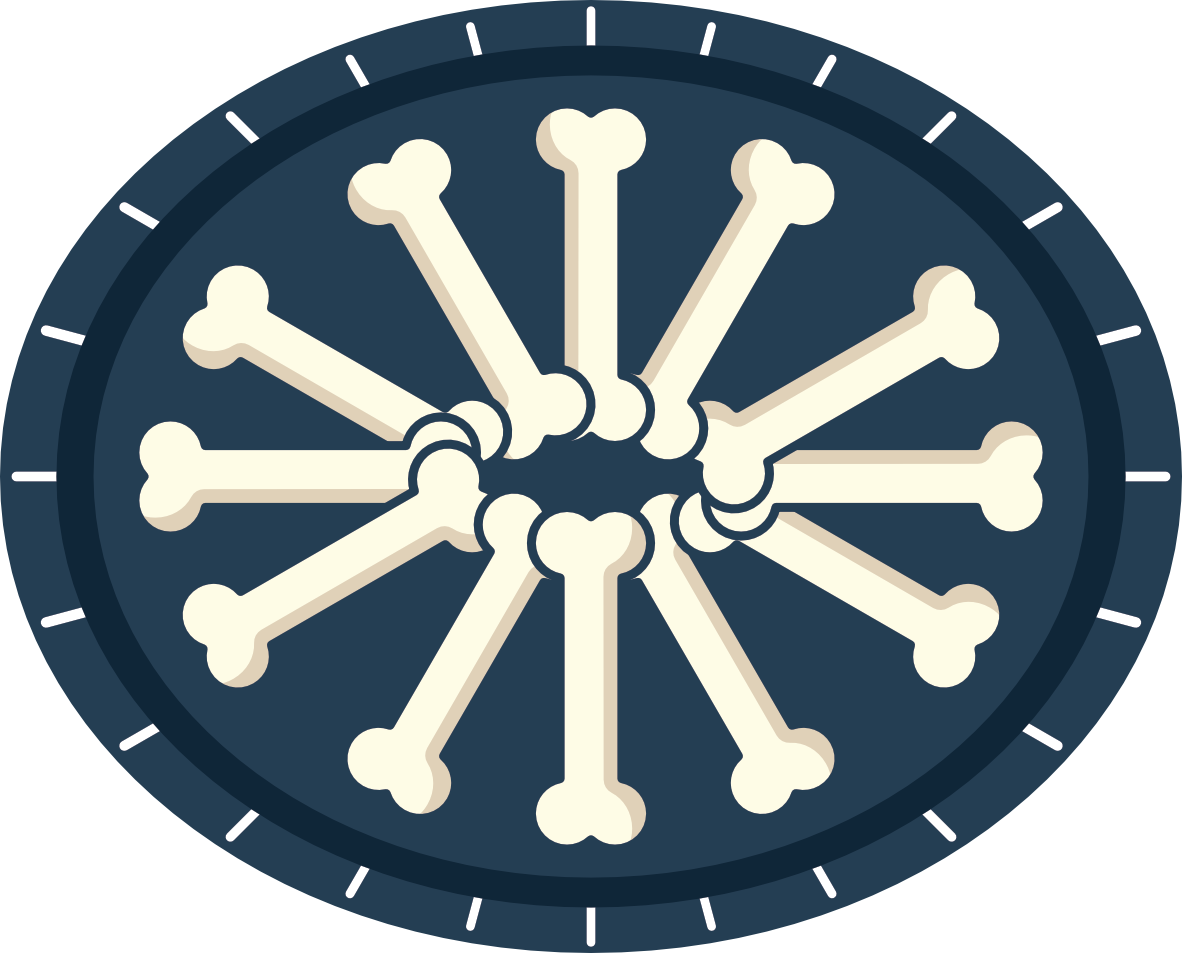 ❖ Antidepressant/sleep medication
❖ Serotonin antagonist and
     reuptake inhibitor (SARI)
        – 5-HT2 antagonist
        – 5-HT1A agonist
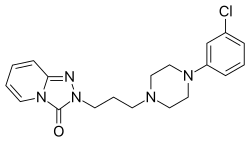 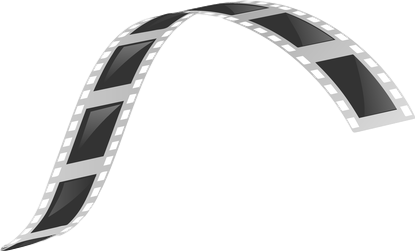 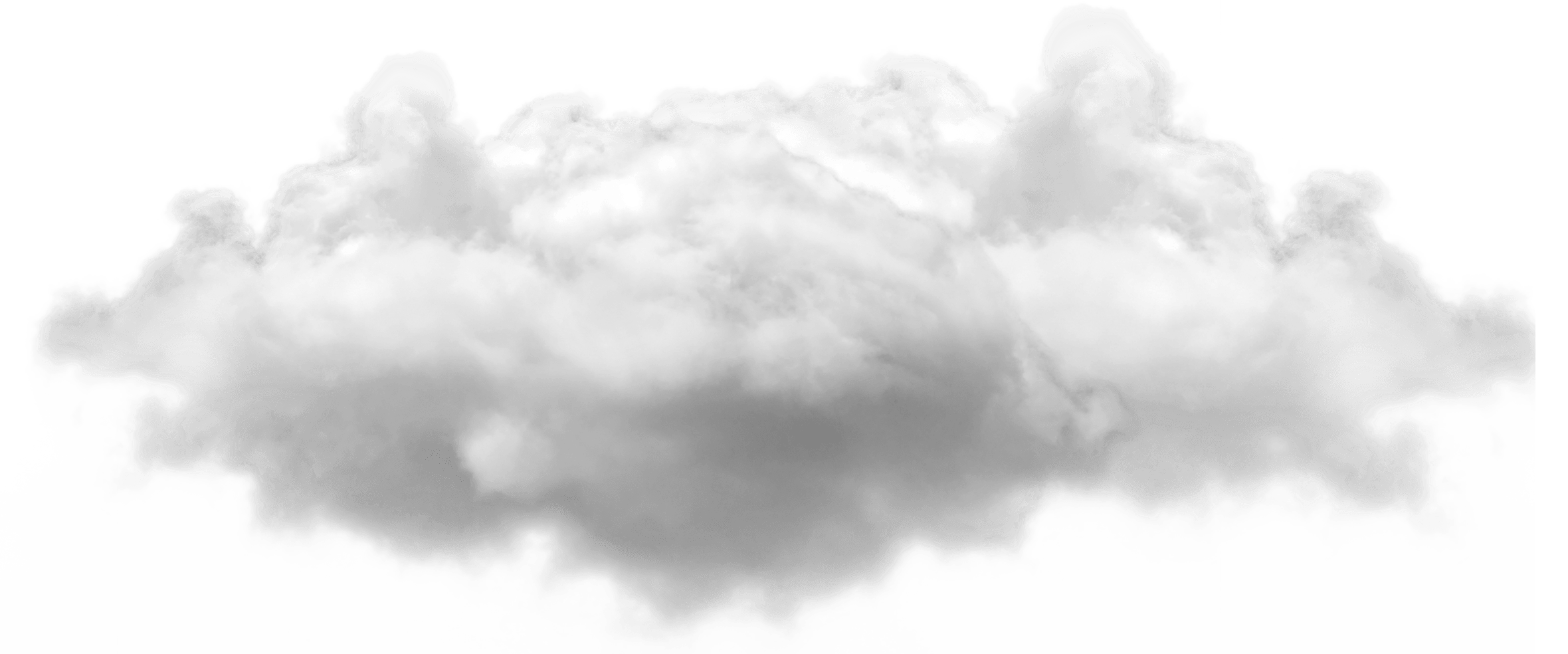 *
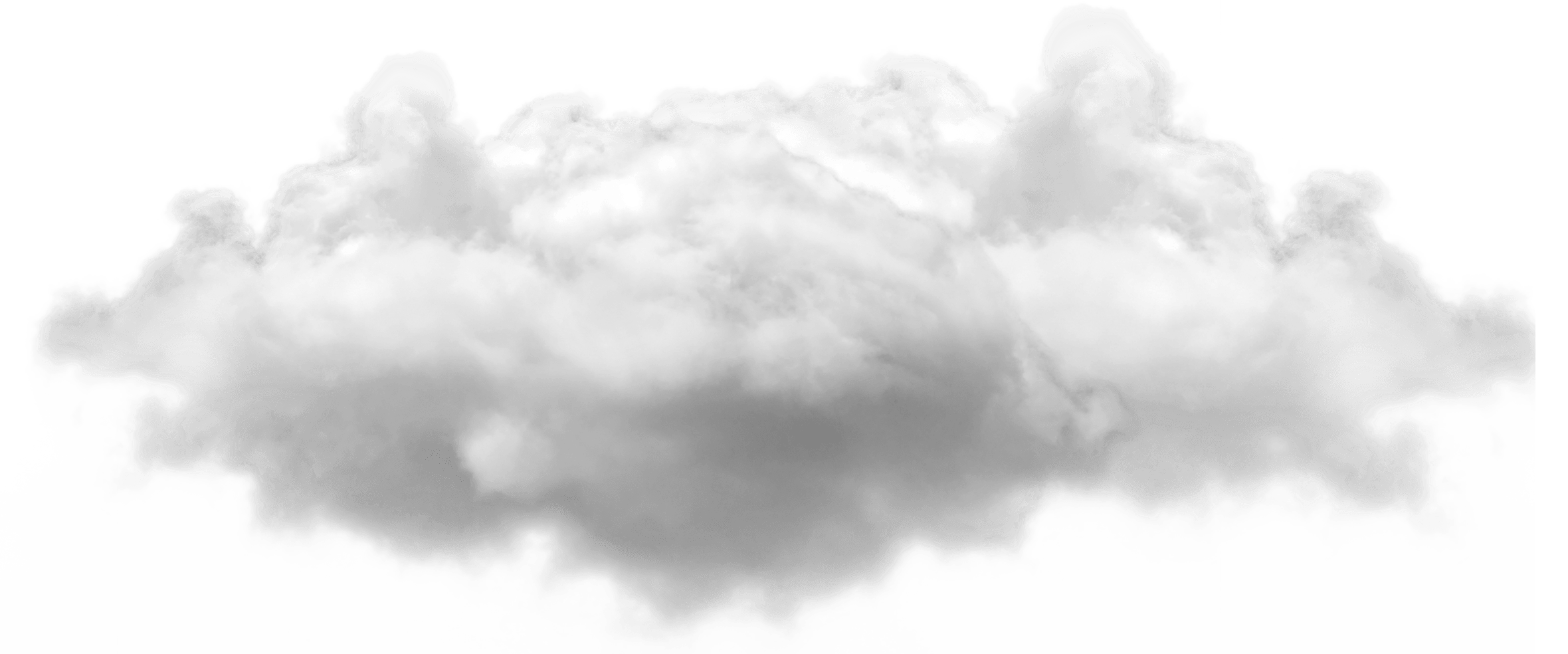 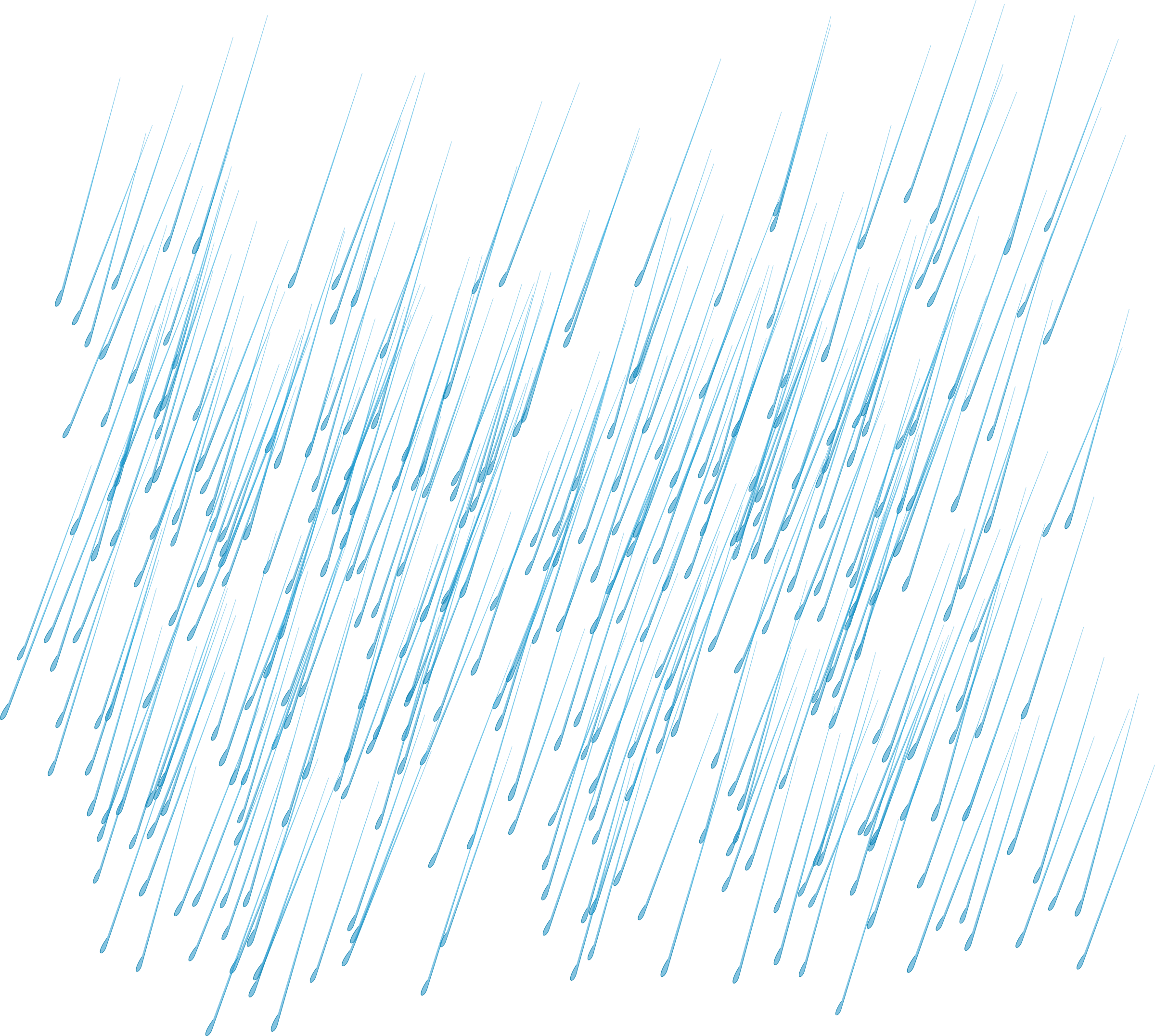 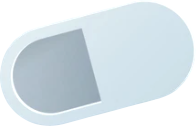 SARI
SARI (sorry),
 I fell asleep.
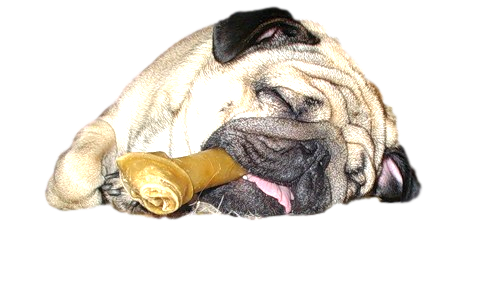 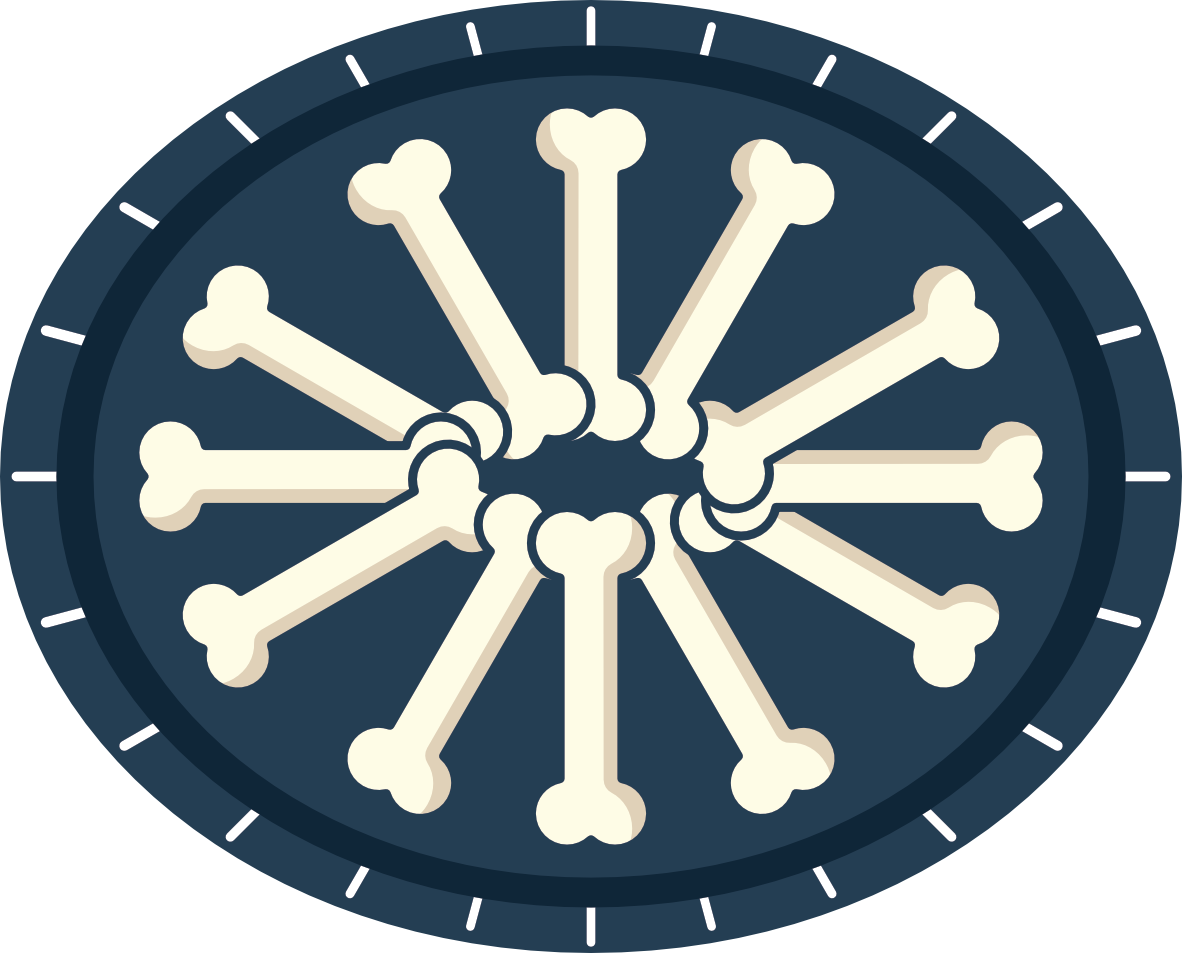 50
100
150
300
mg
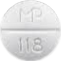 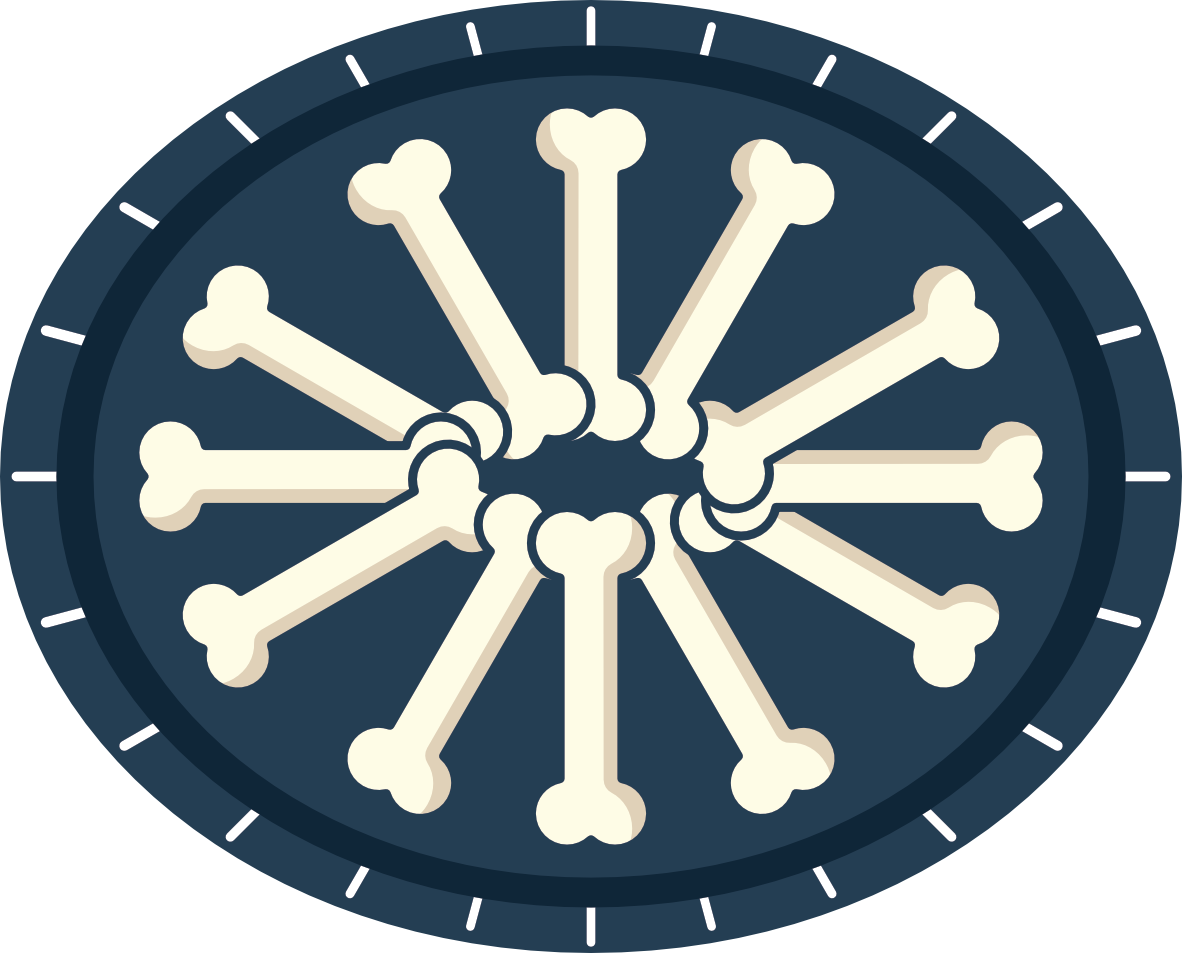 Risk of prolonged 
“boner”
Mouth “dry as
a bone”
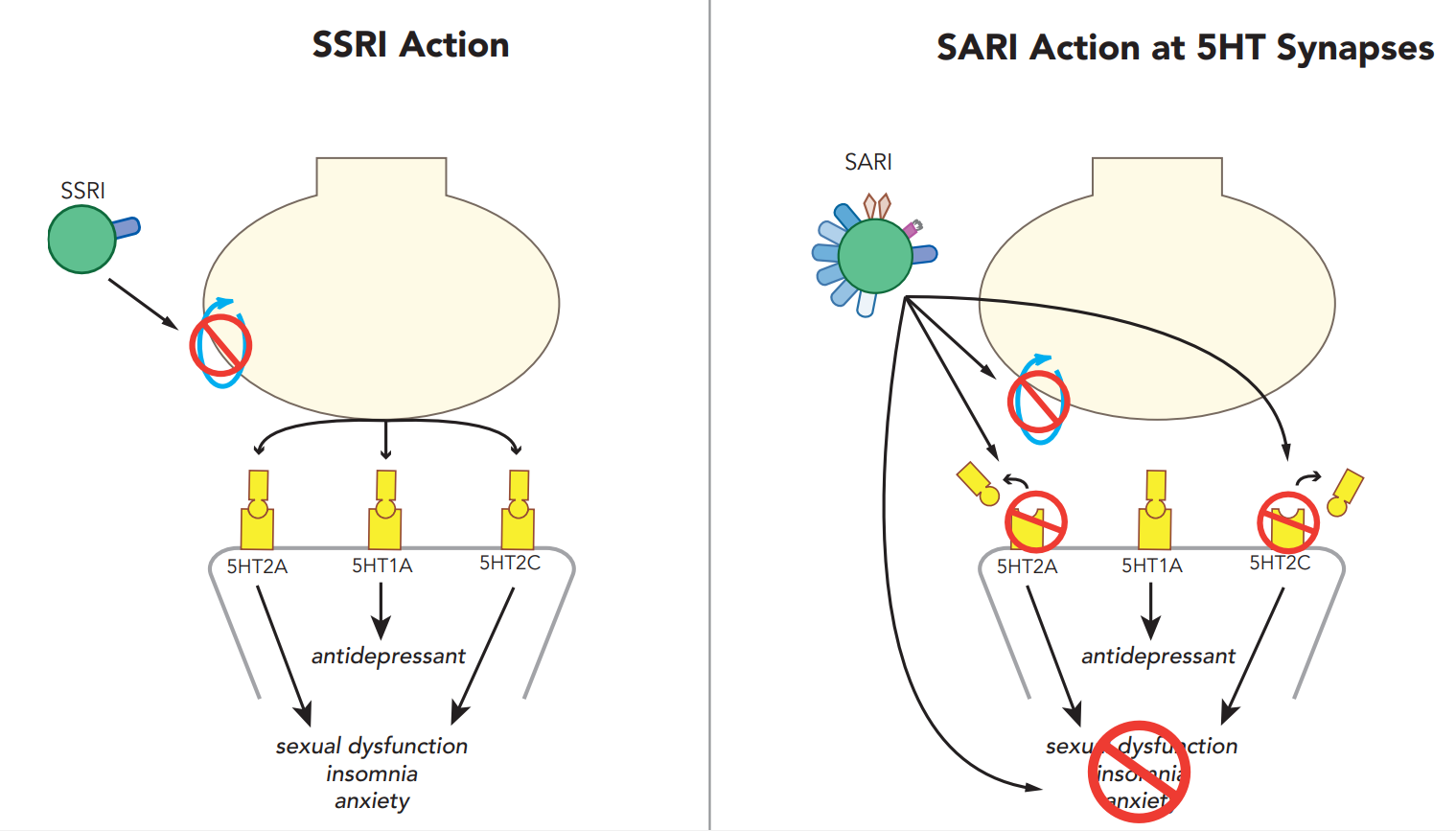 trazodone
nefazodone
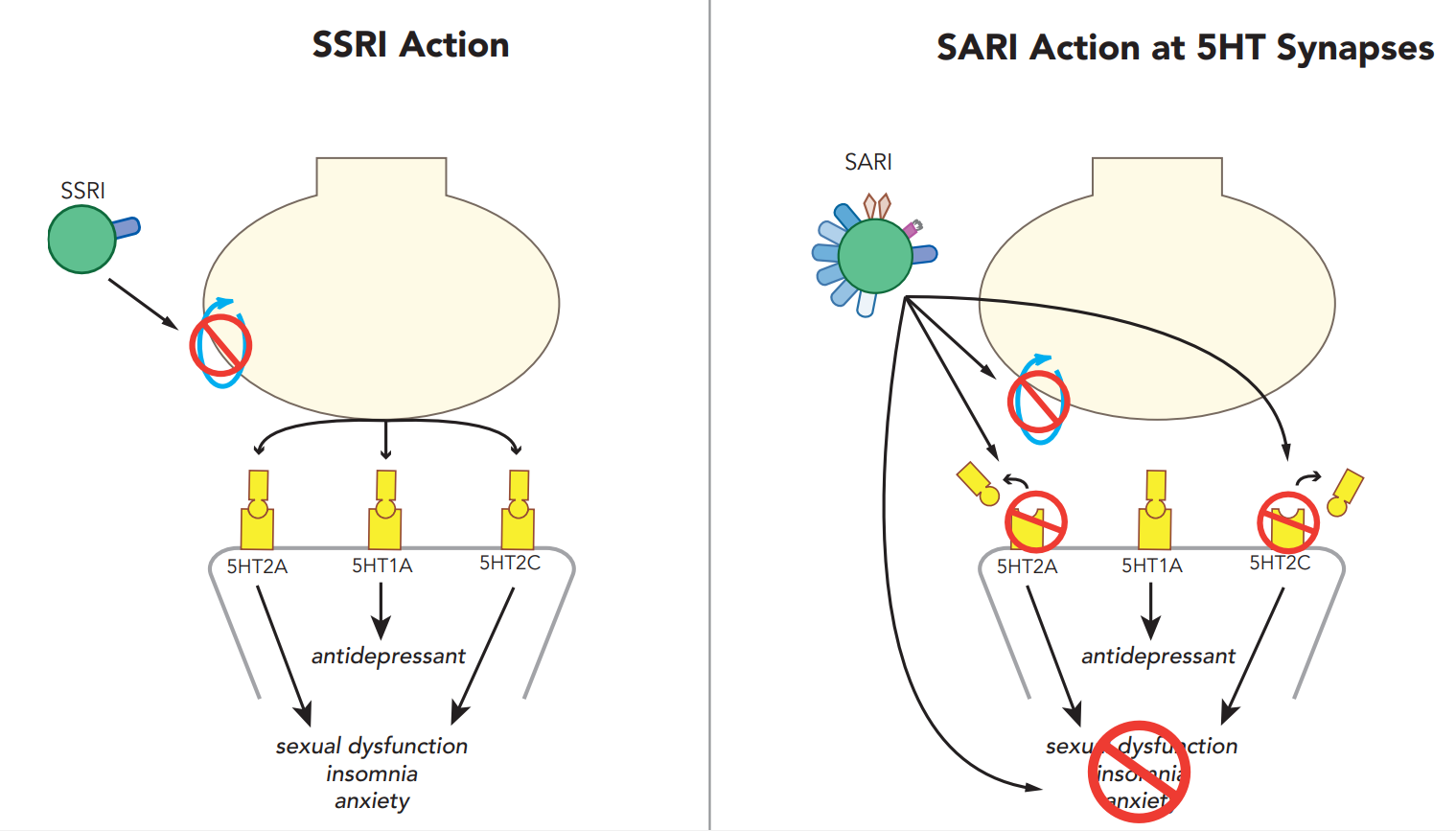 trazodone
nefazodone
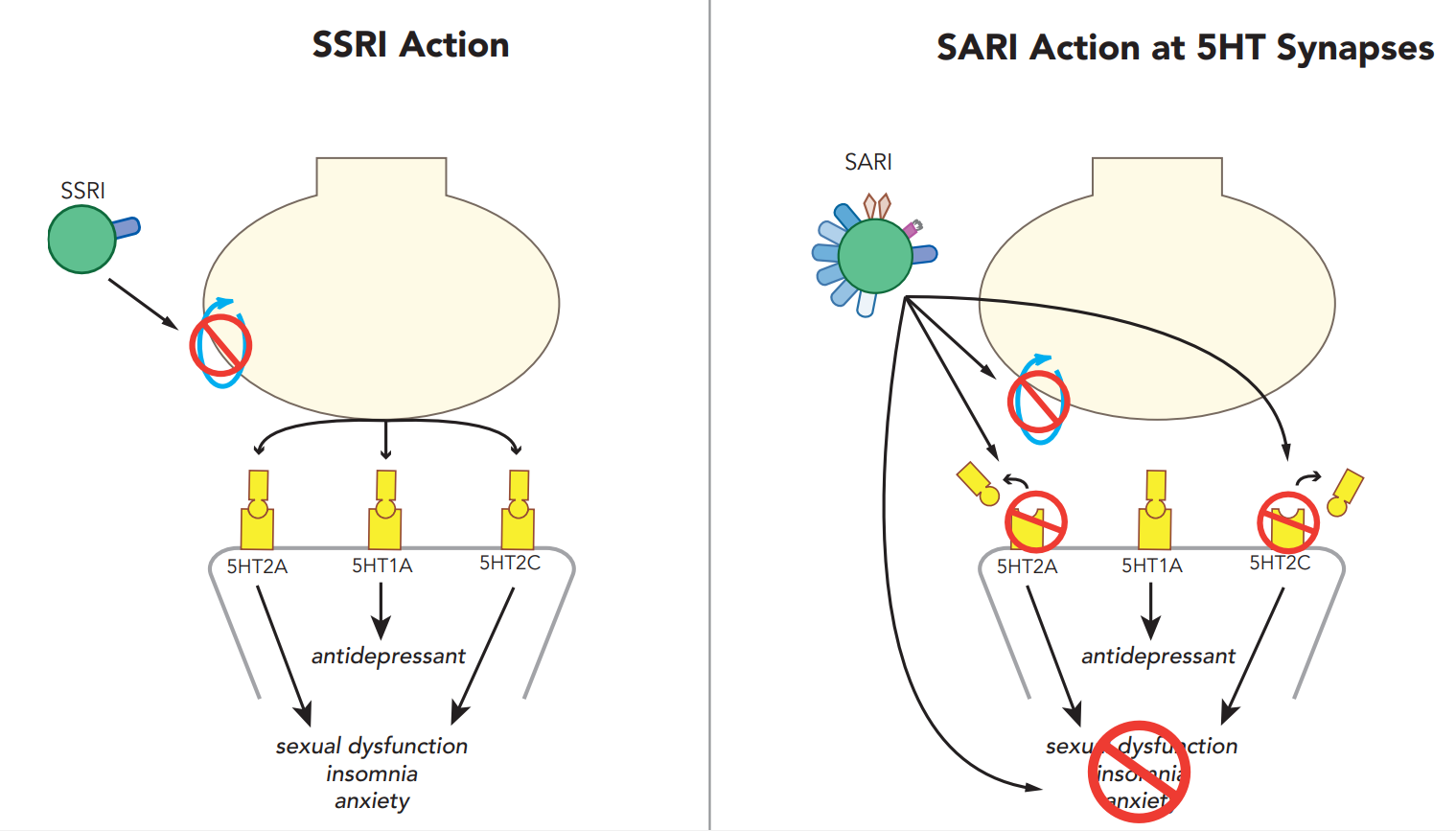 trazodone
nefazodone
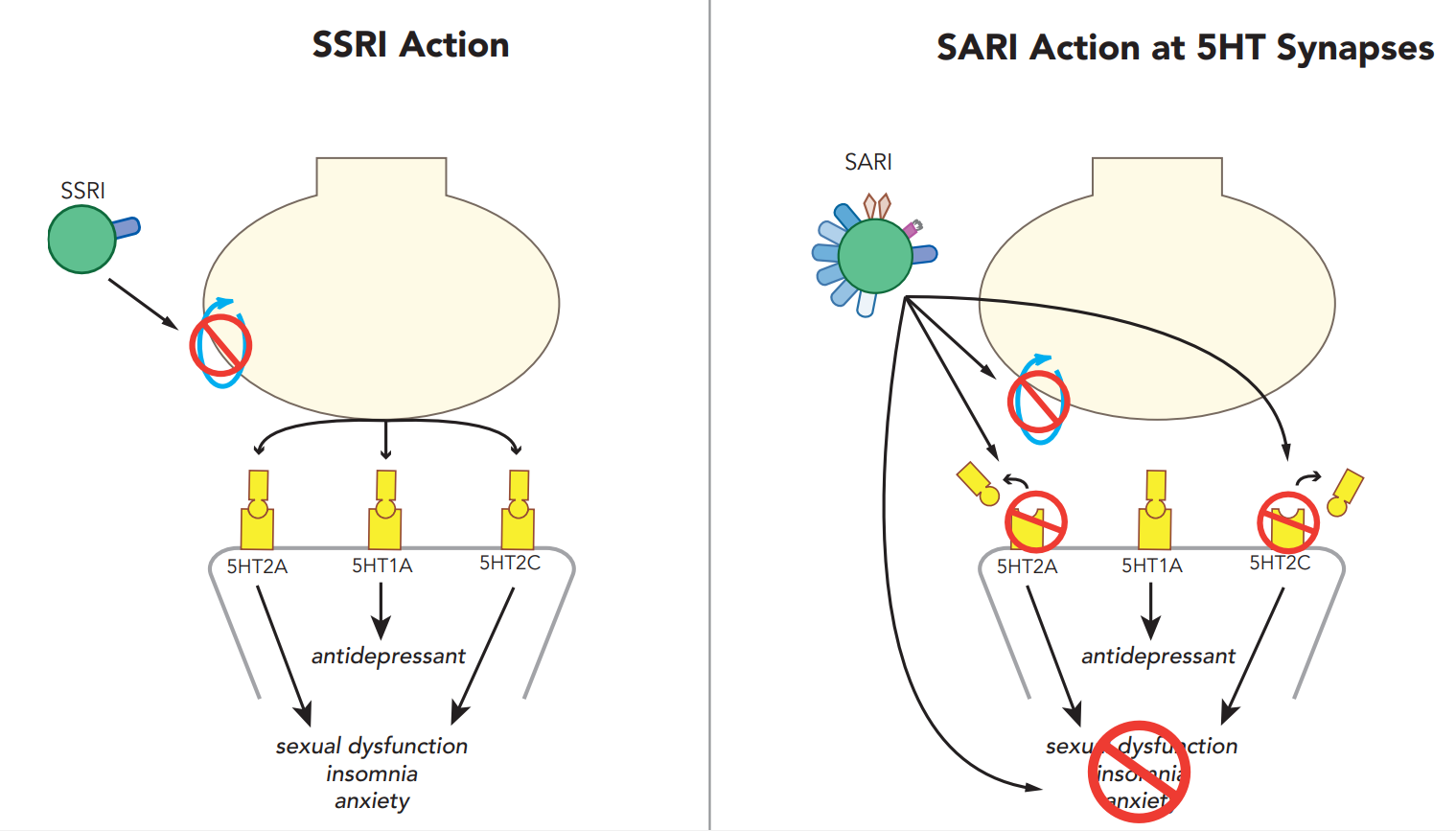 trazodone
nefazodone
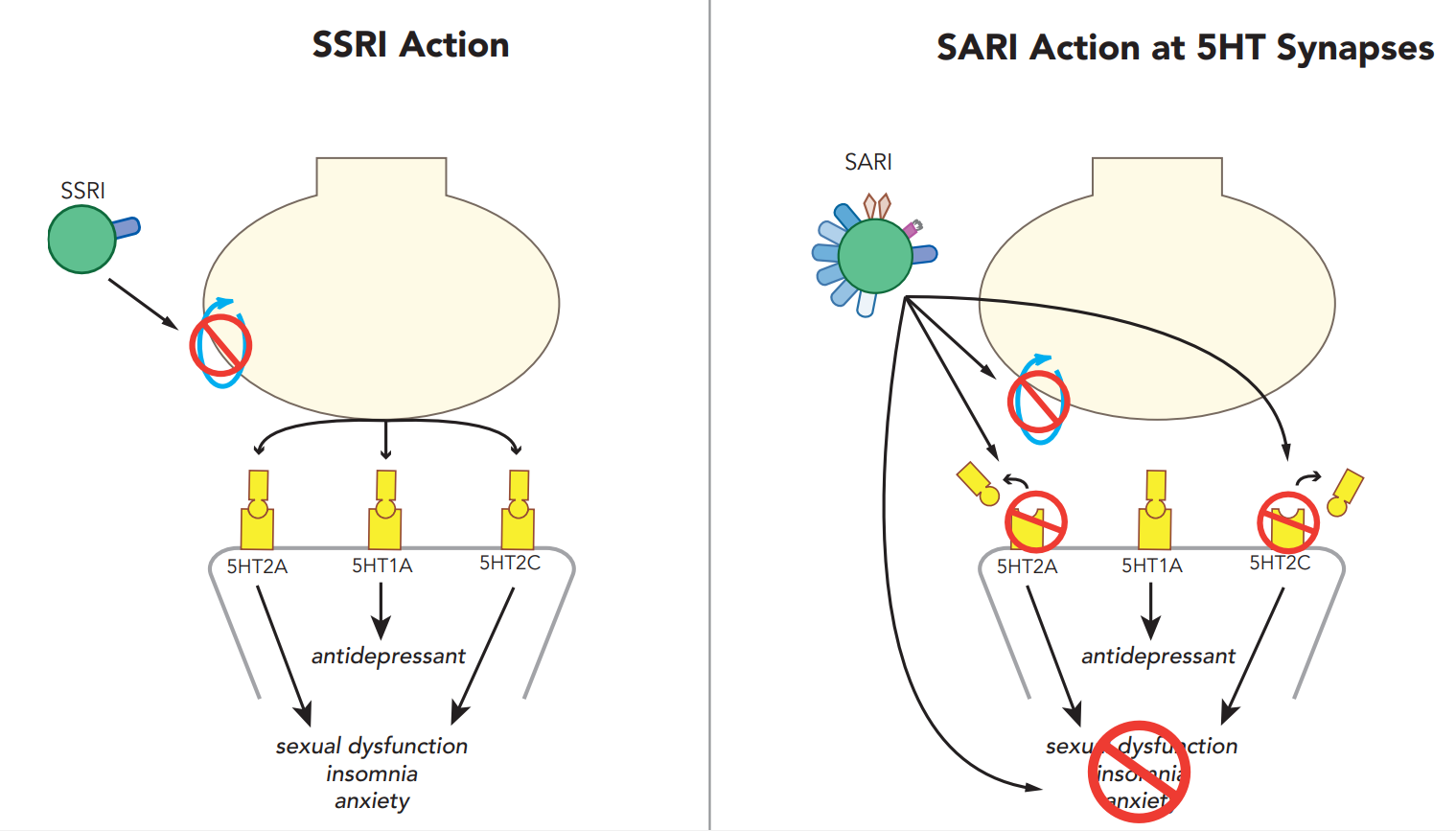 trazodone
nefazodone
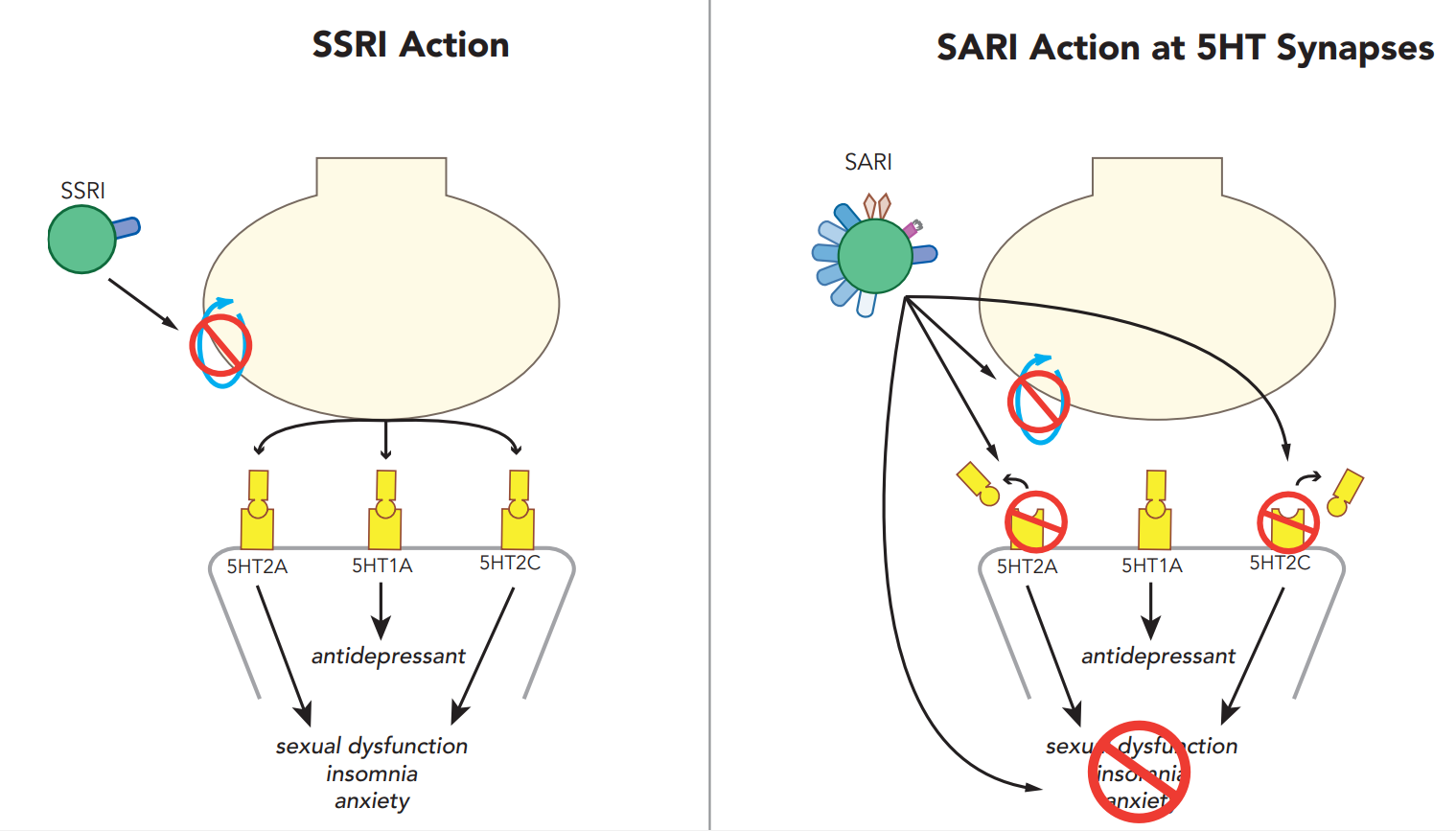 trazodone
nefazodone
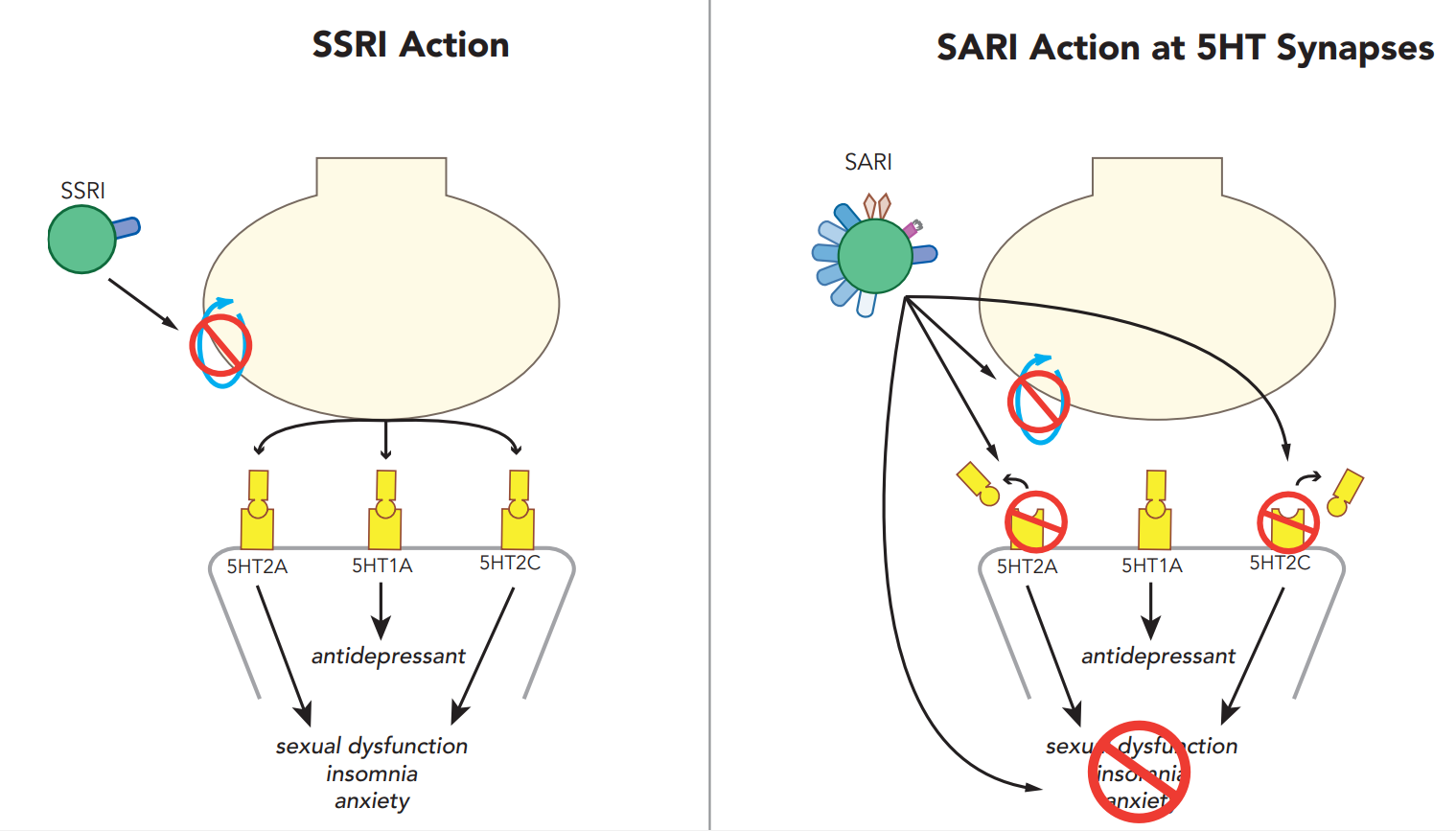 trazodone
nefazodone
Trazodone - Serotonin antagonist/reuptake inhibitor (SARI)
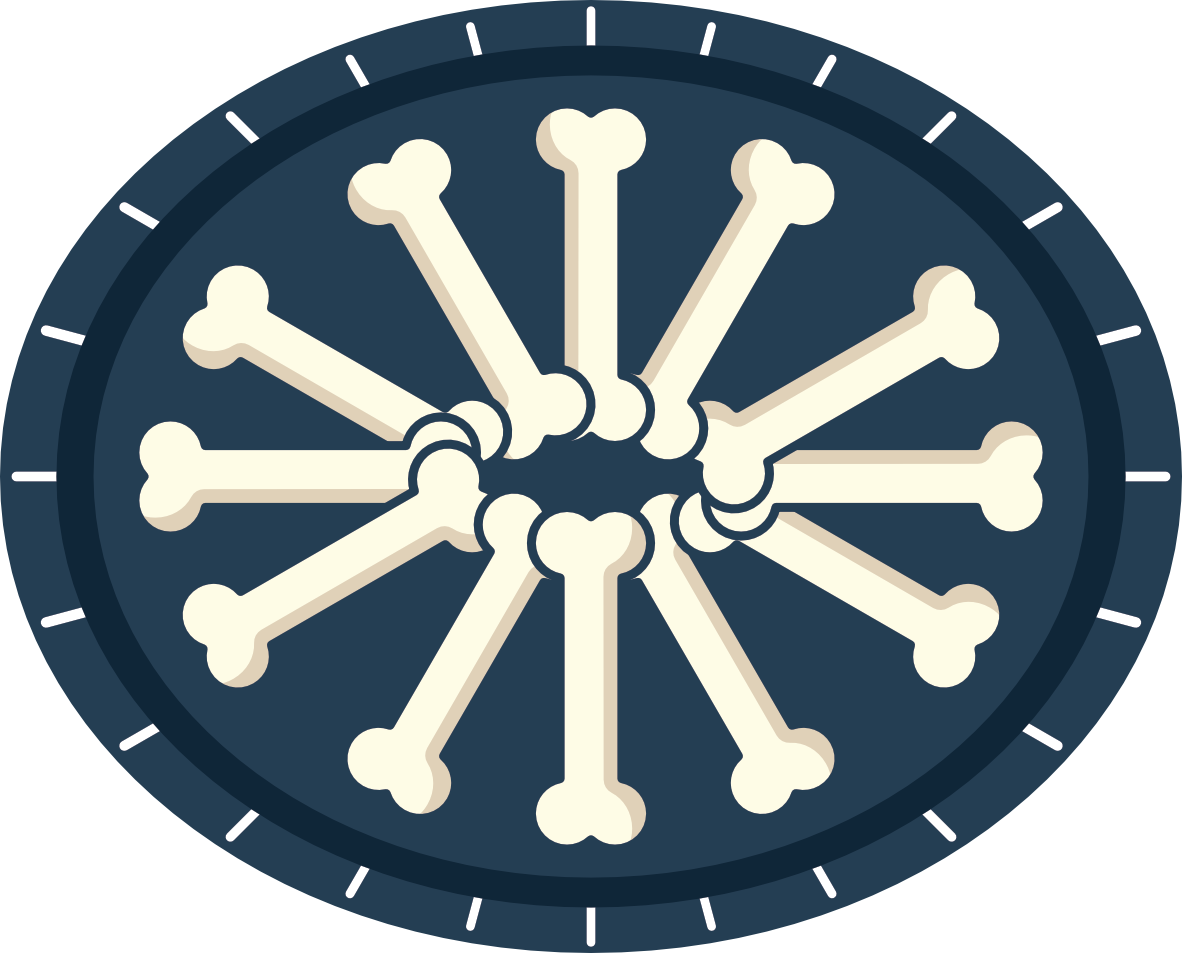 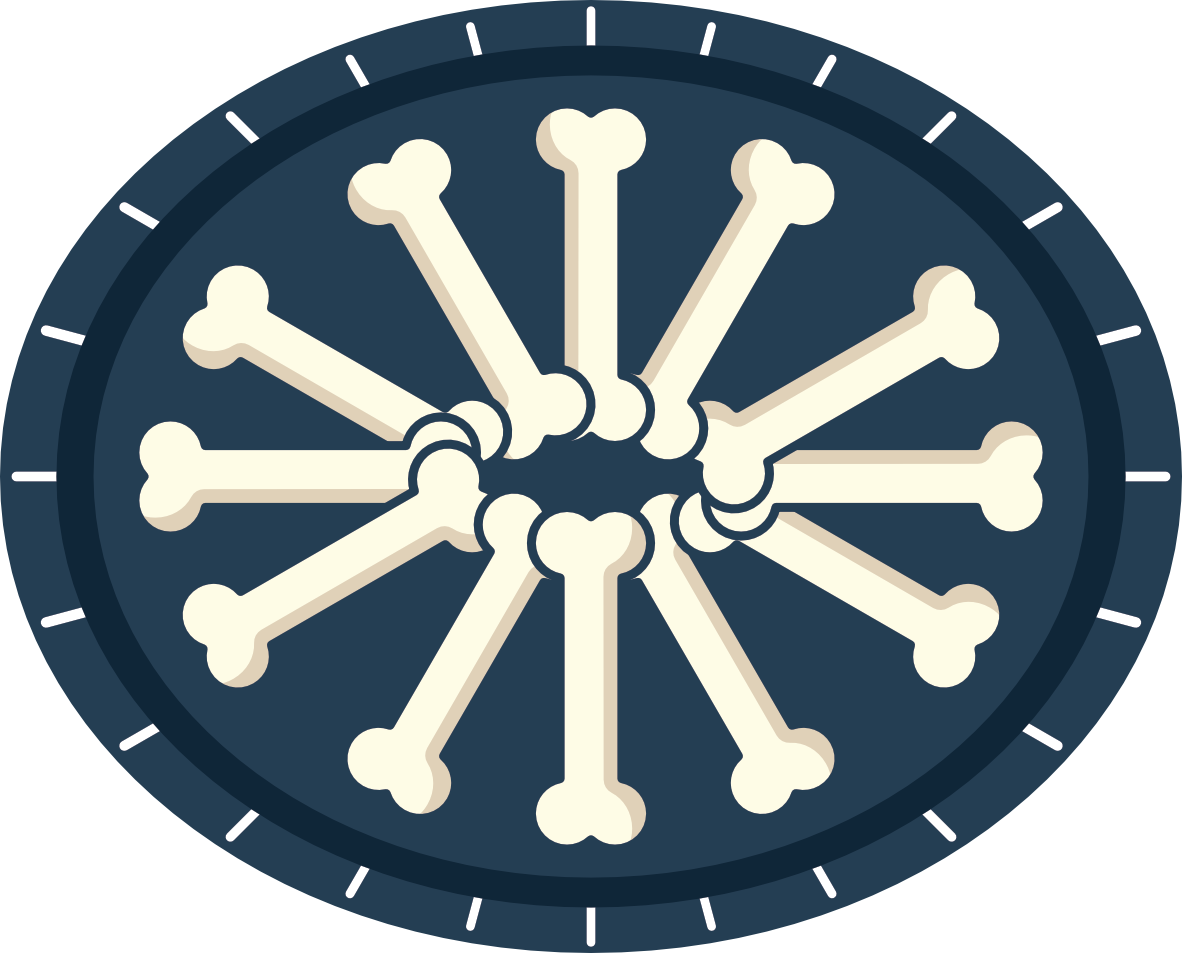 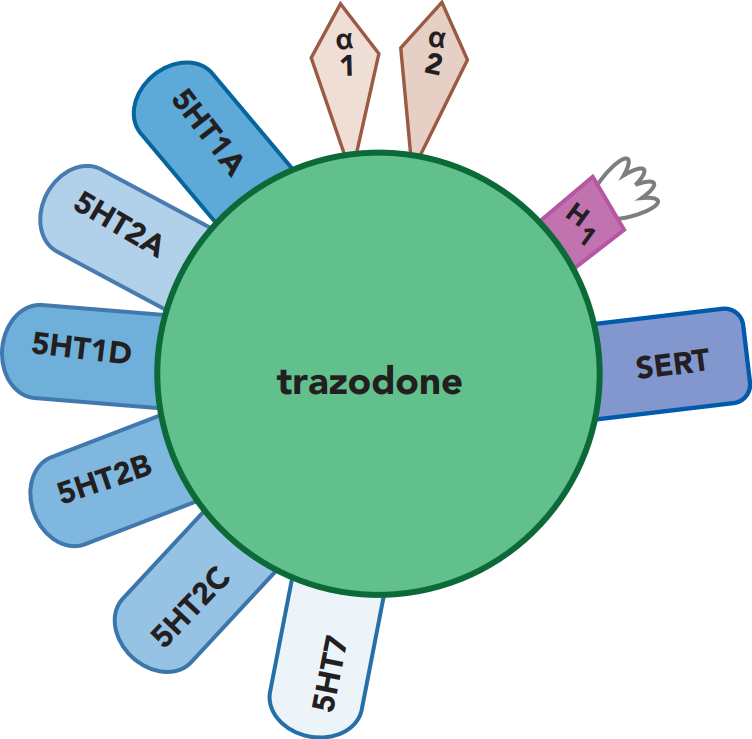 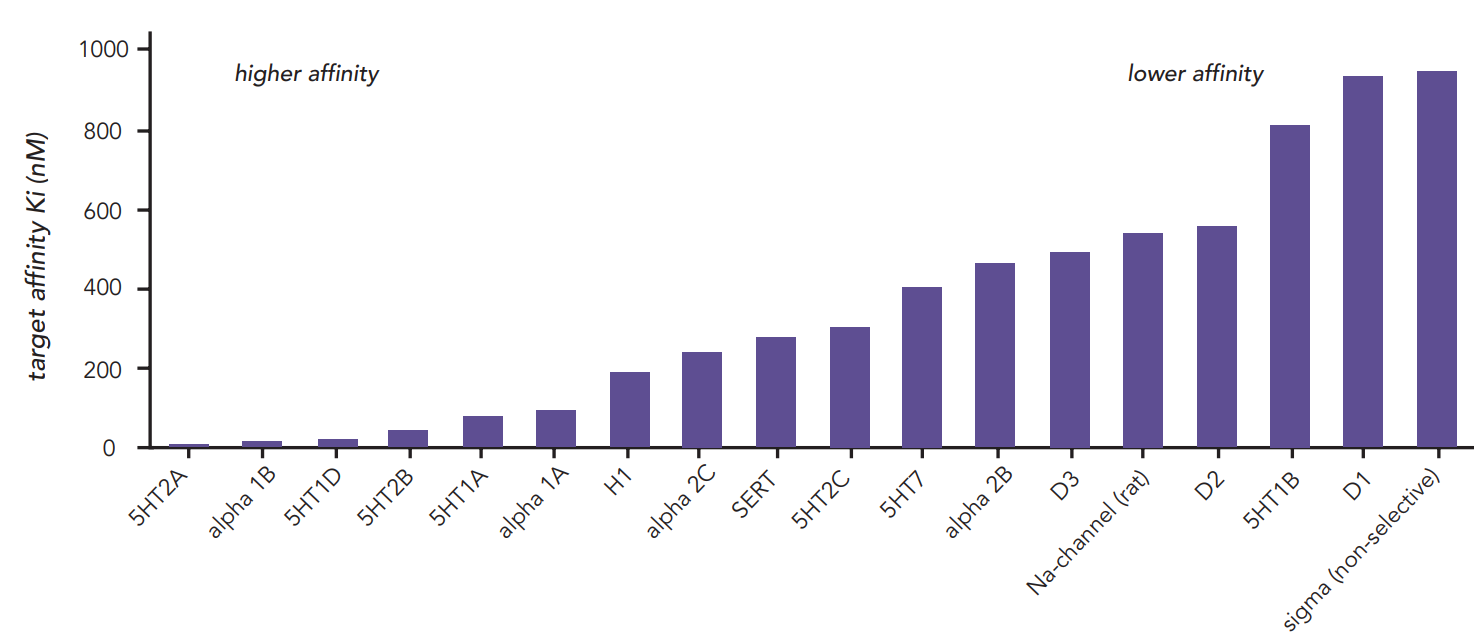 Stahl’s Essential Psychopharmacology
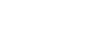 Trazodone - Serotonin antagonist/reuptake inhibitor (SARI)
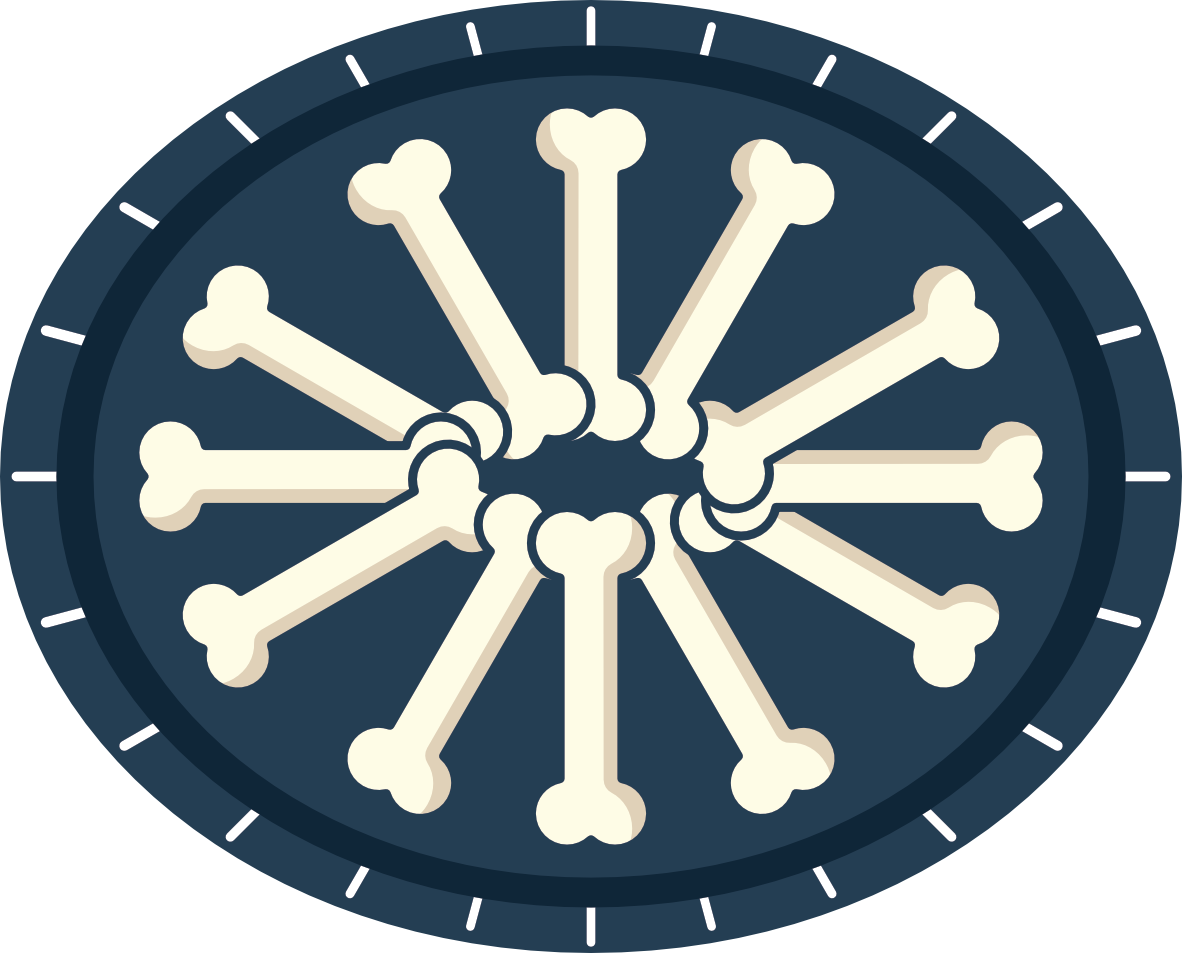 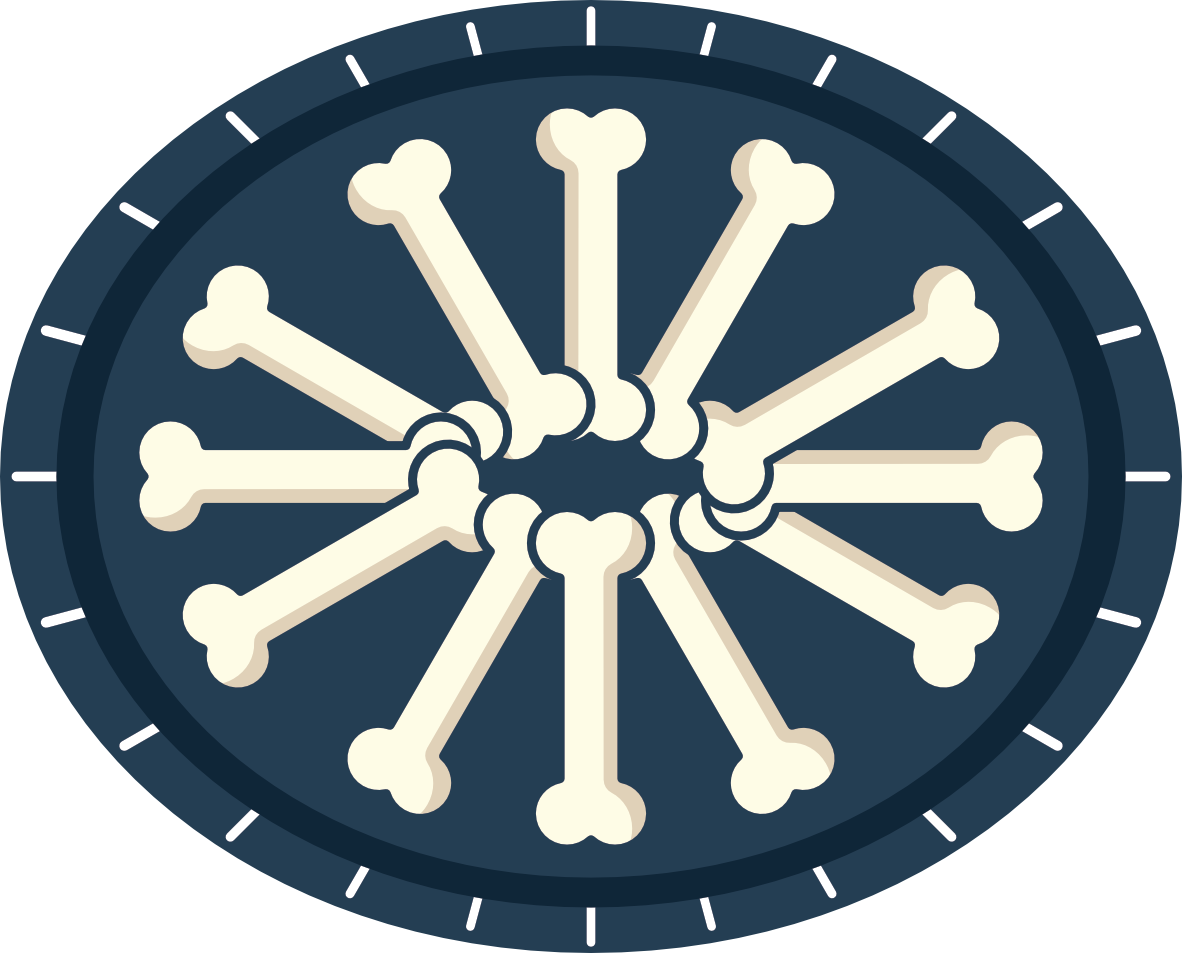 not an inHibitor
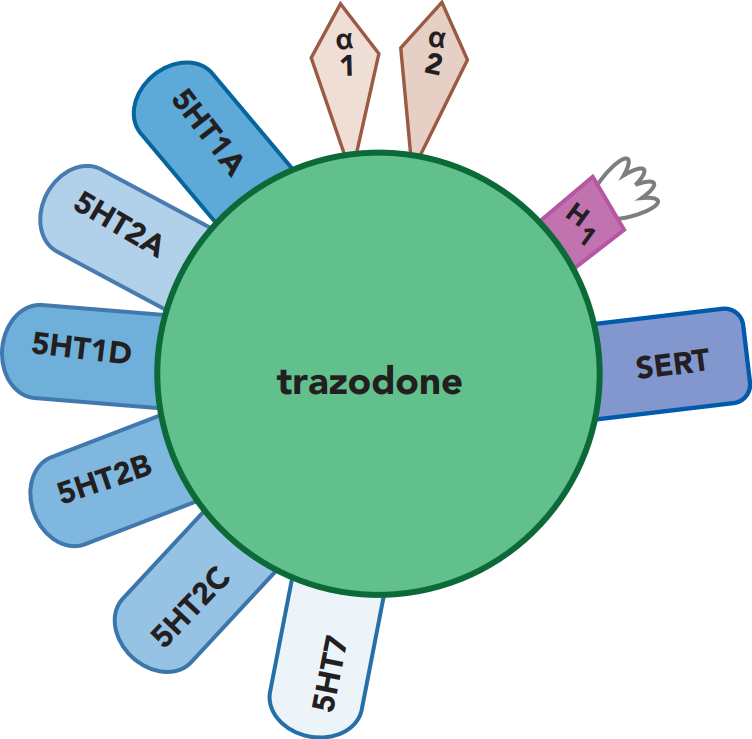 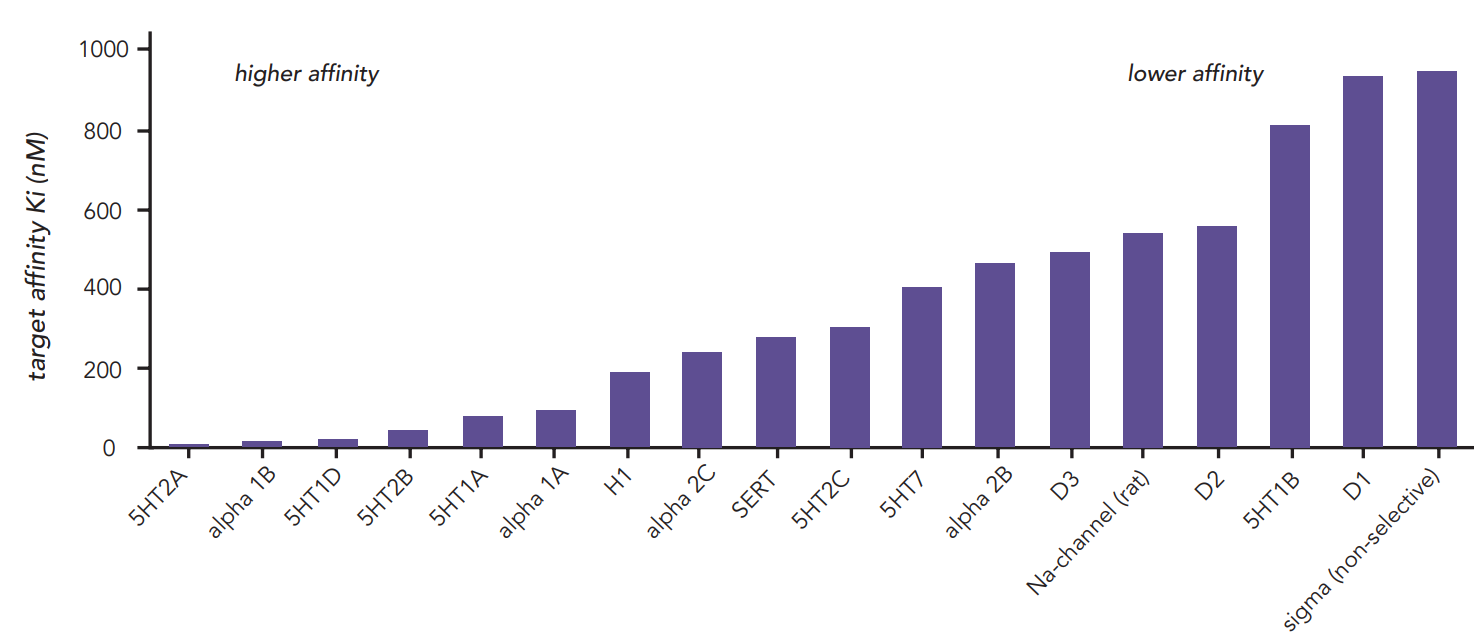 Stahl’s Essential Psychopharmacology
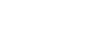 Trazodone - Serotonin antagonist/reuptake inhibitor (SARI)
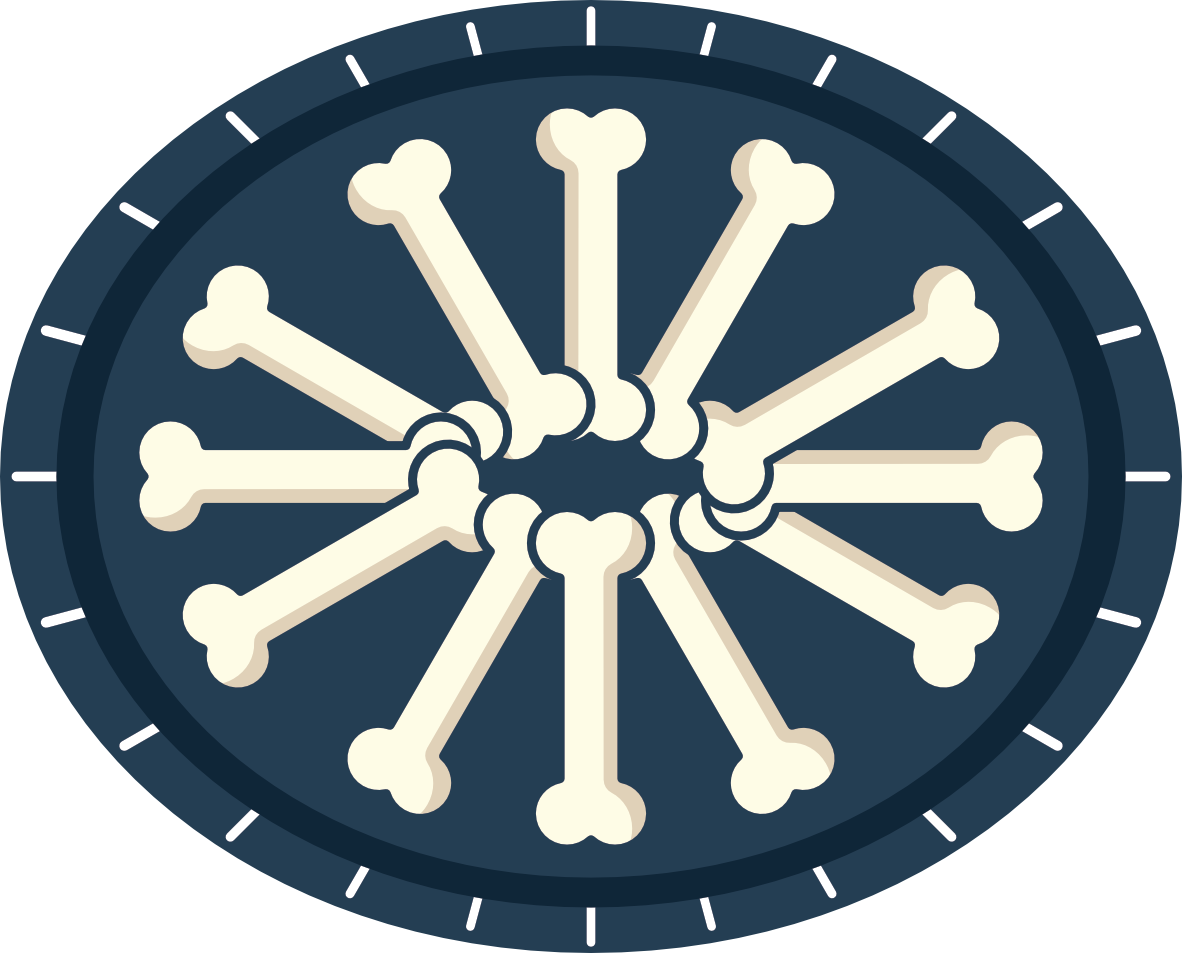 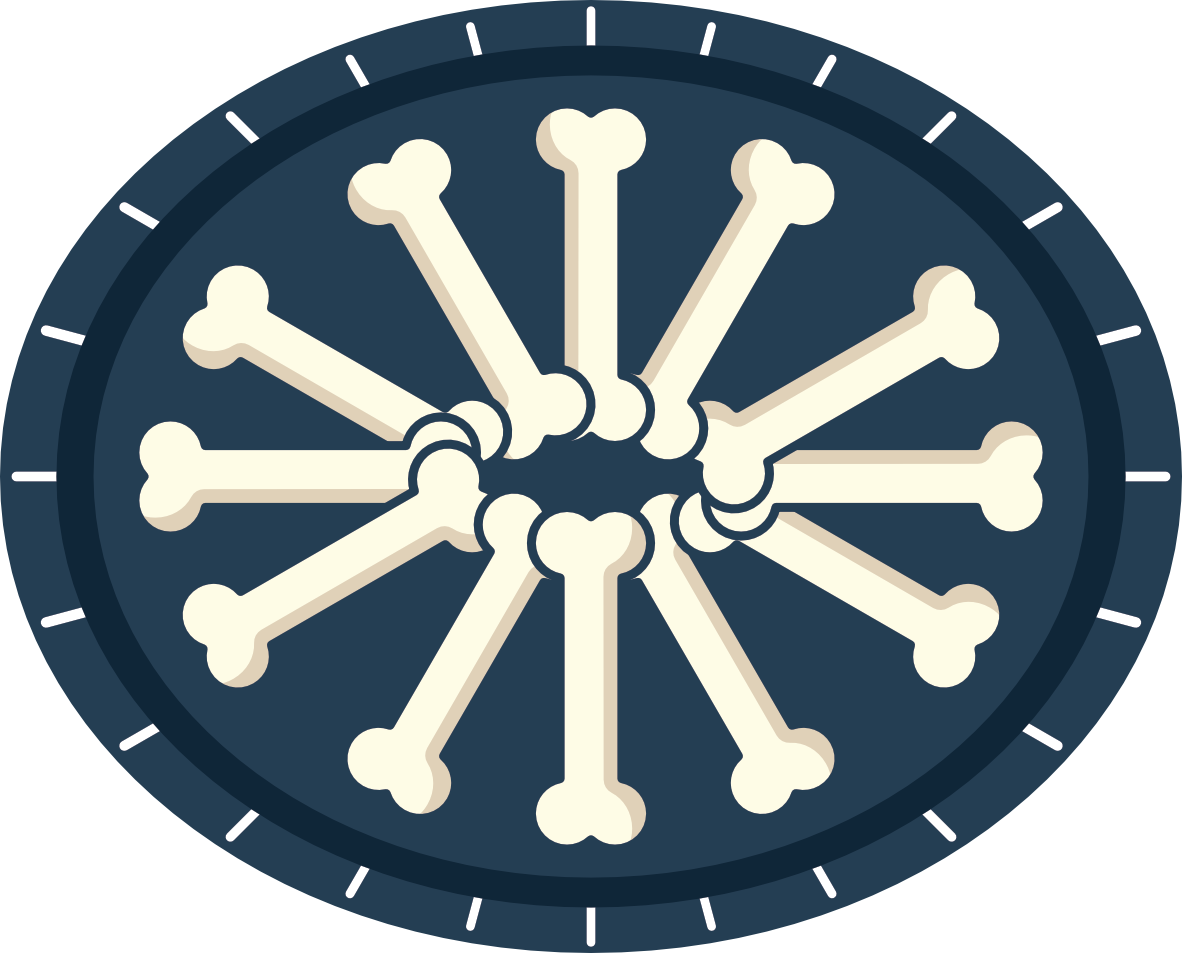 not an inHibitor
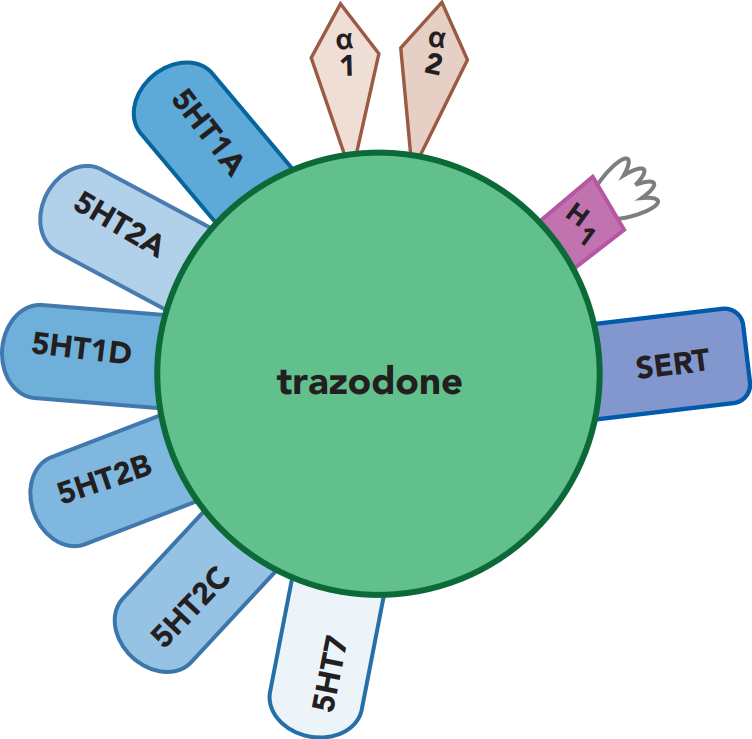 not a sensitive substrate
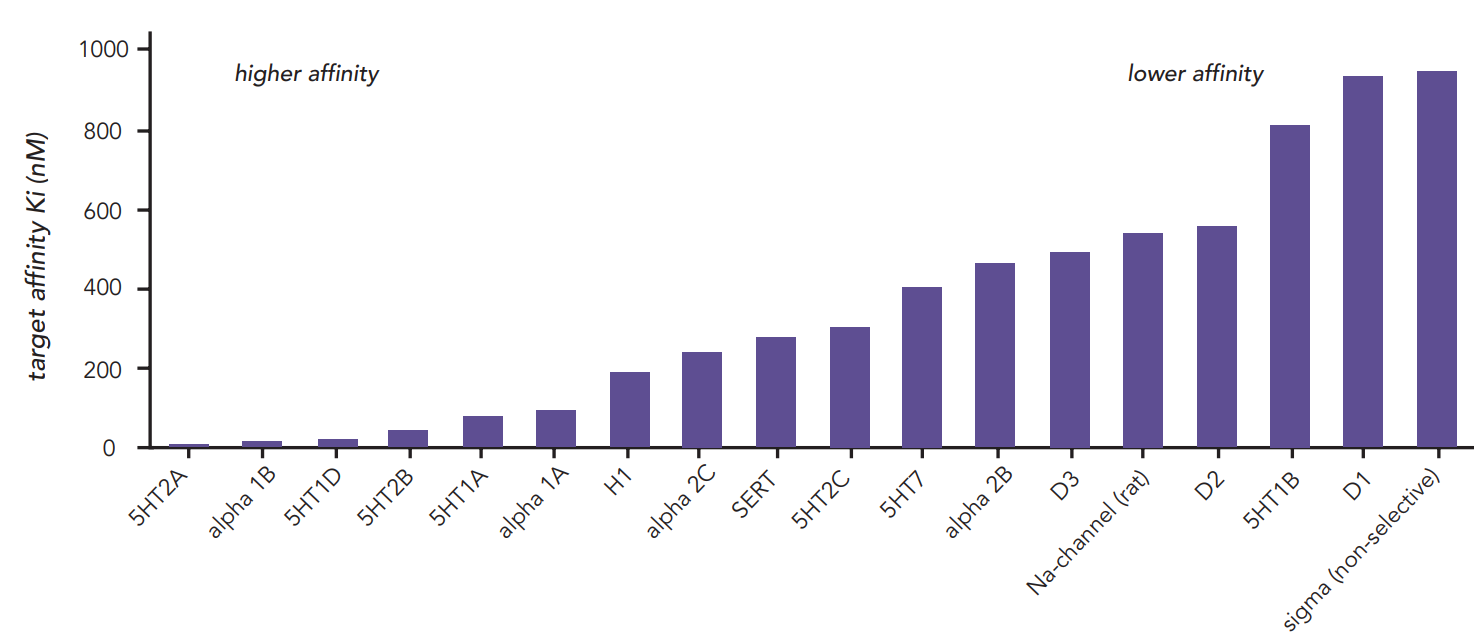 Stahl’s Essential Psychopharmacology
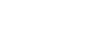 Trazodone - Serotonin antagonist/reuptake inhibitor (SARI)
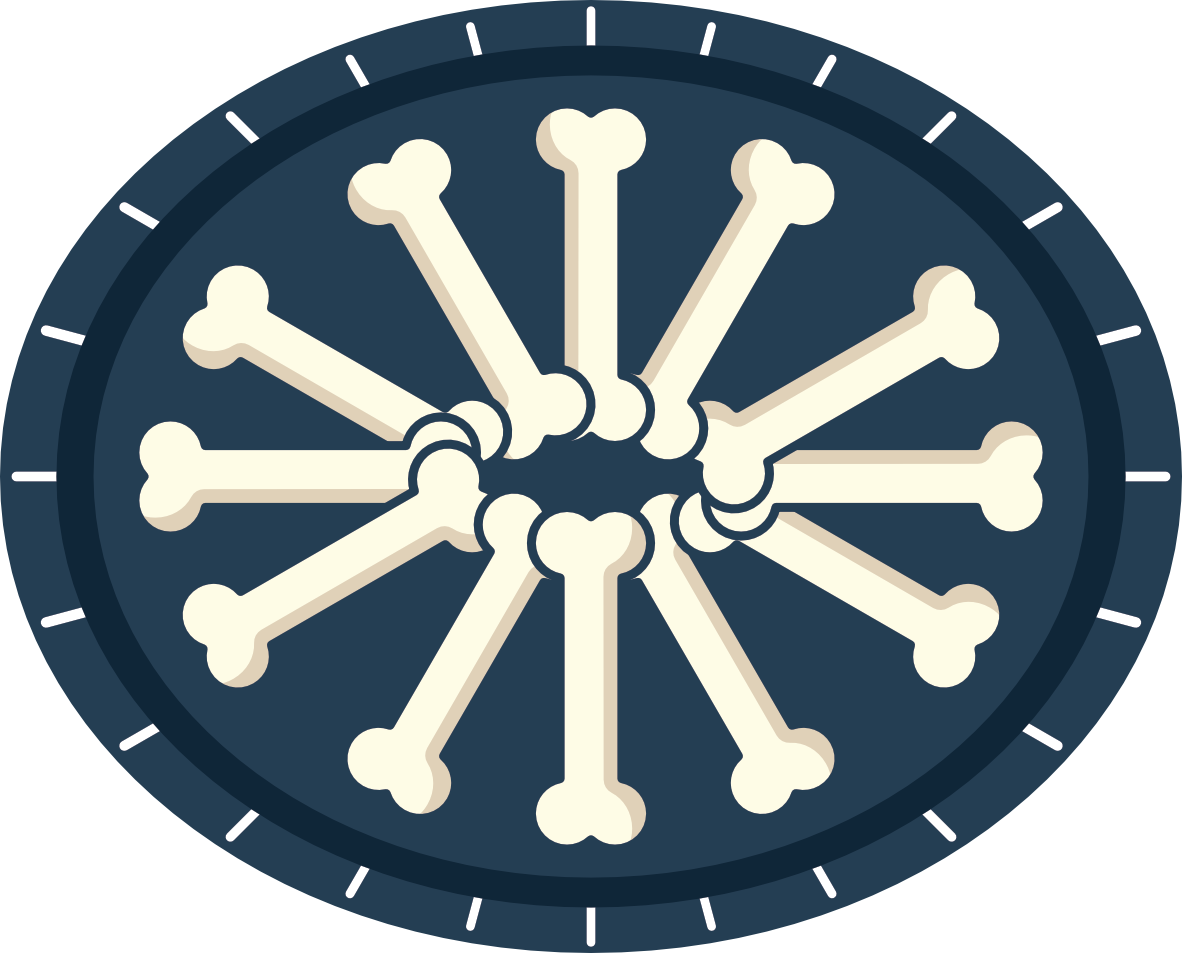 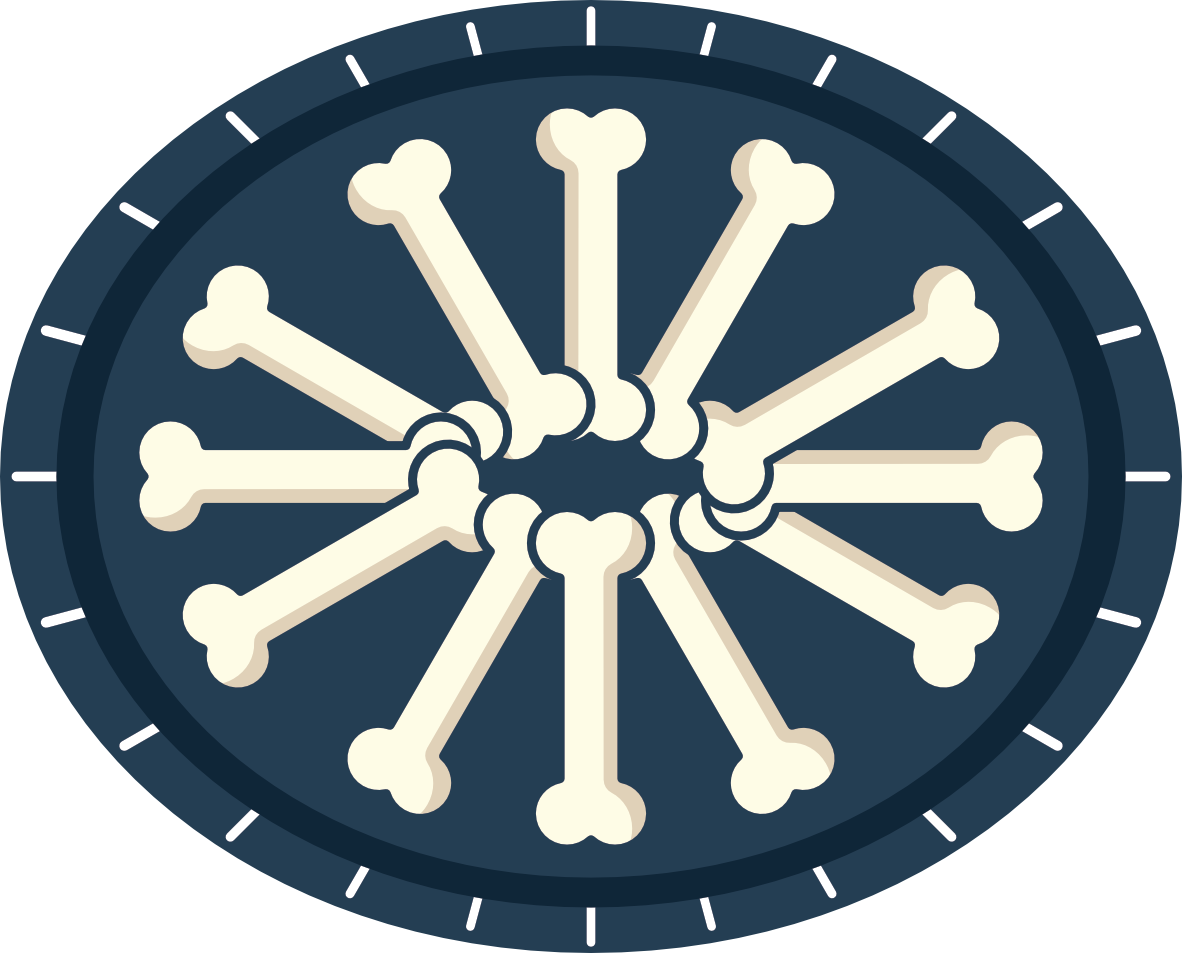 not an inHibitor
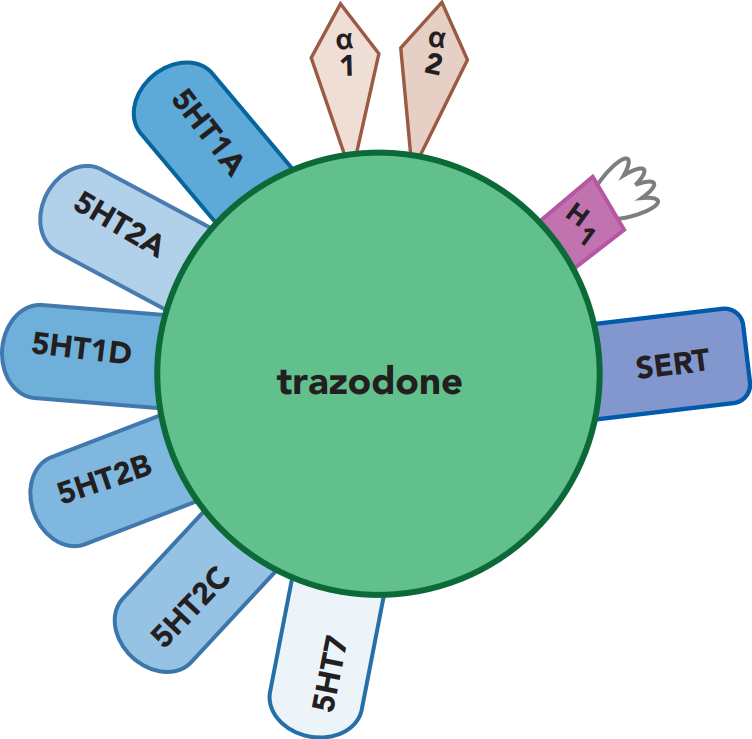 not a sensitive substrate
Serotonin reuptake inhibitor (weak)
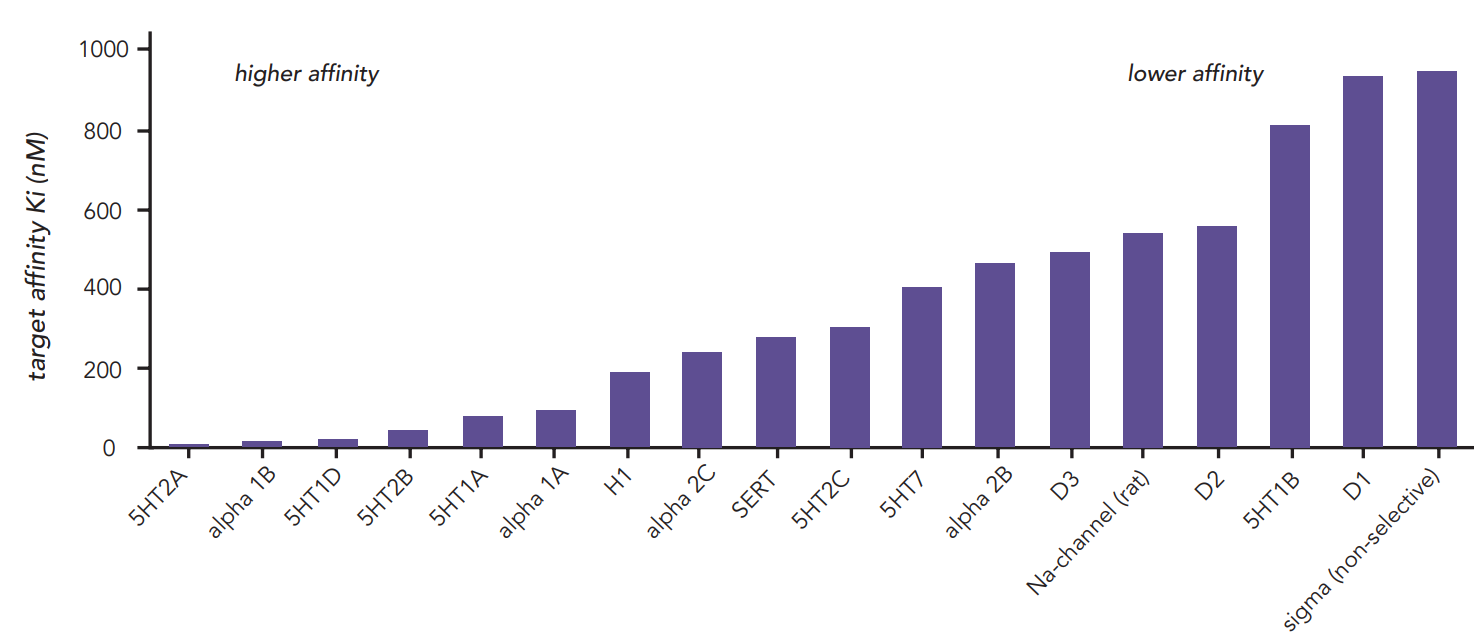 Stahl’s Essential Psychopharmacology
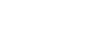 Trazodone - Serotonin antagonist/reuptake inhibitor (SARI)
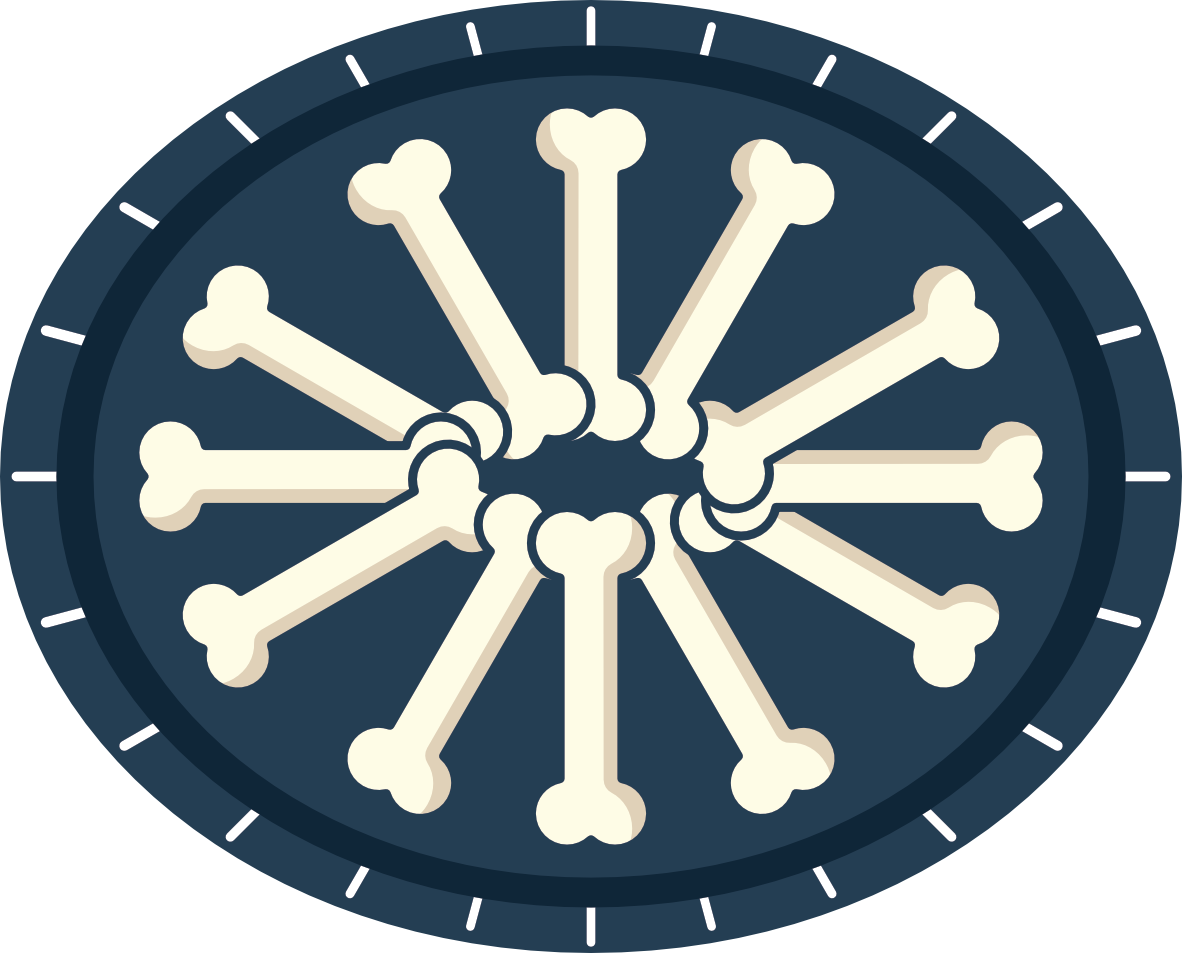 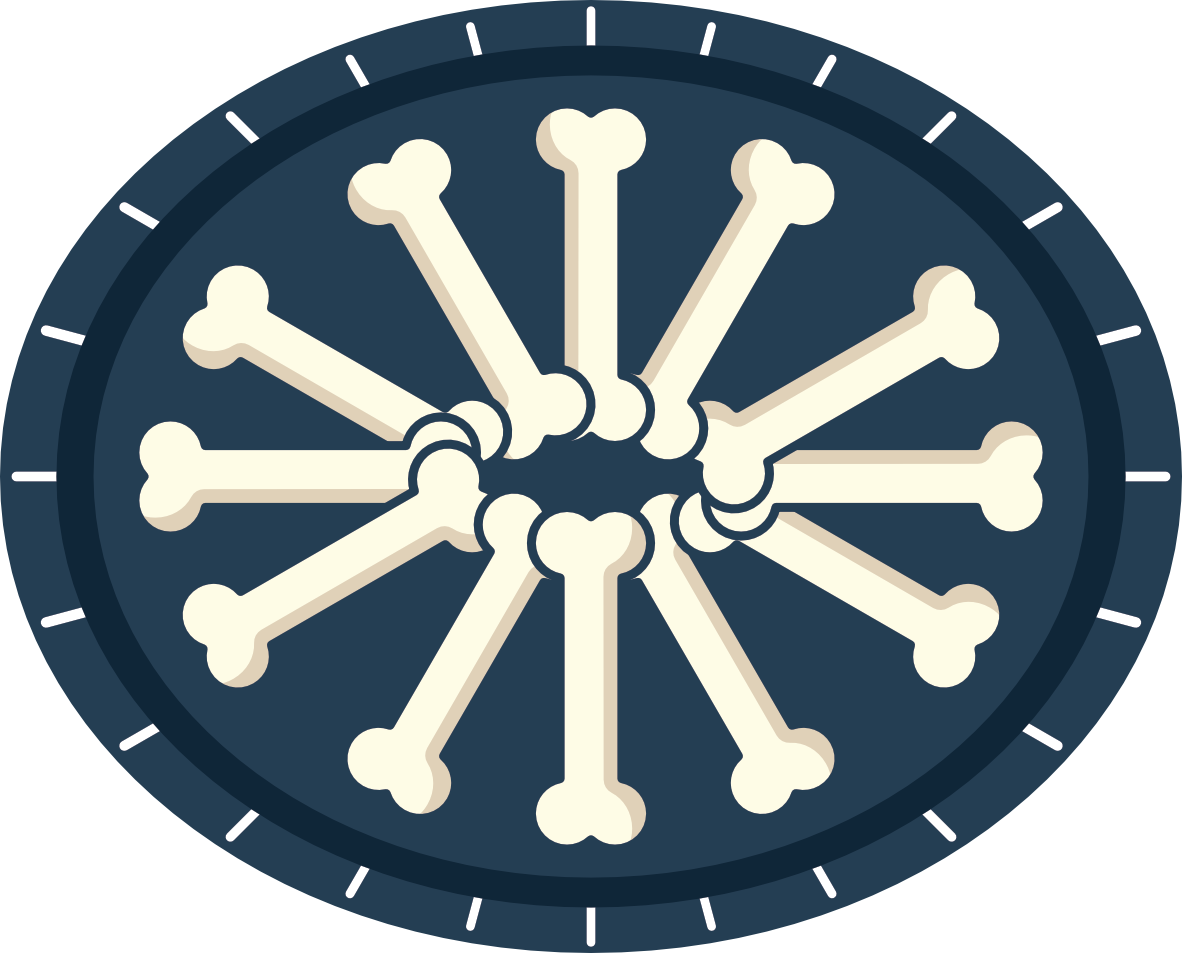 not an inHibitor
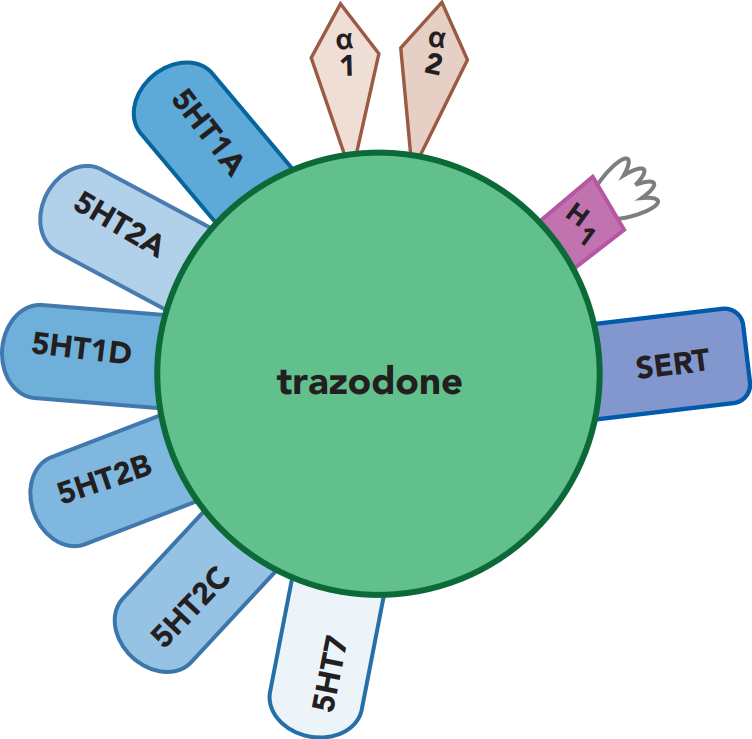 not a sensitive substrate
antihistamine
Serotonin reuptake inhibitor (weak)
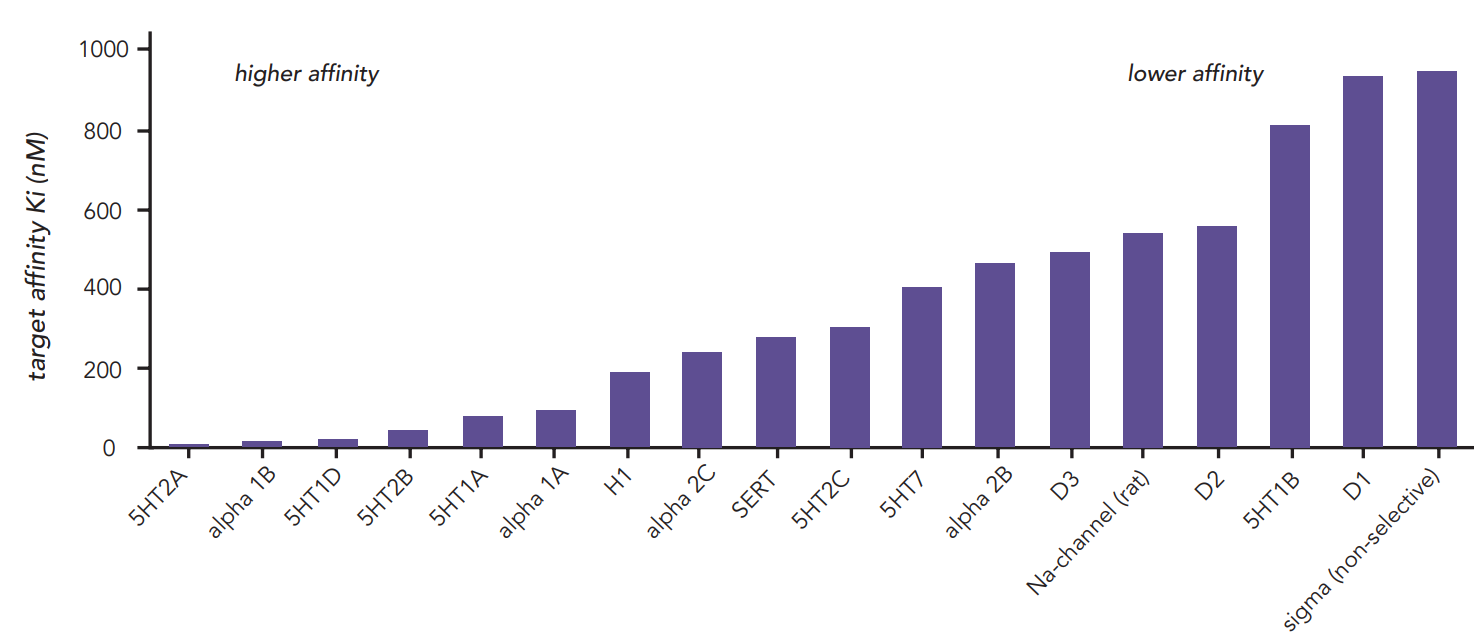 Stahl’s Essential Psychopharmacology
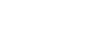 Trazodone - Serotonin antagonist/reuptake inhibitor (SARI)
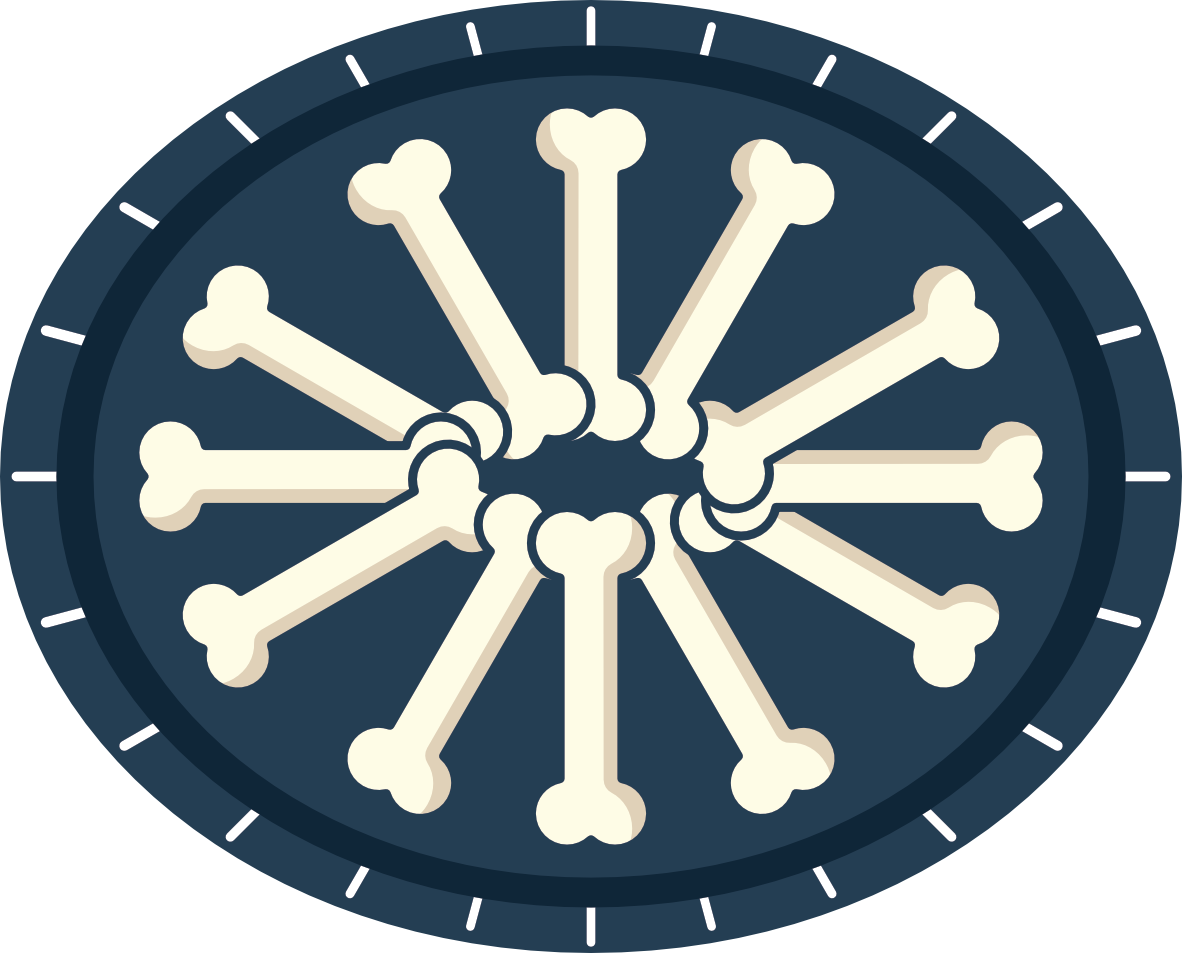 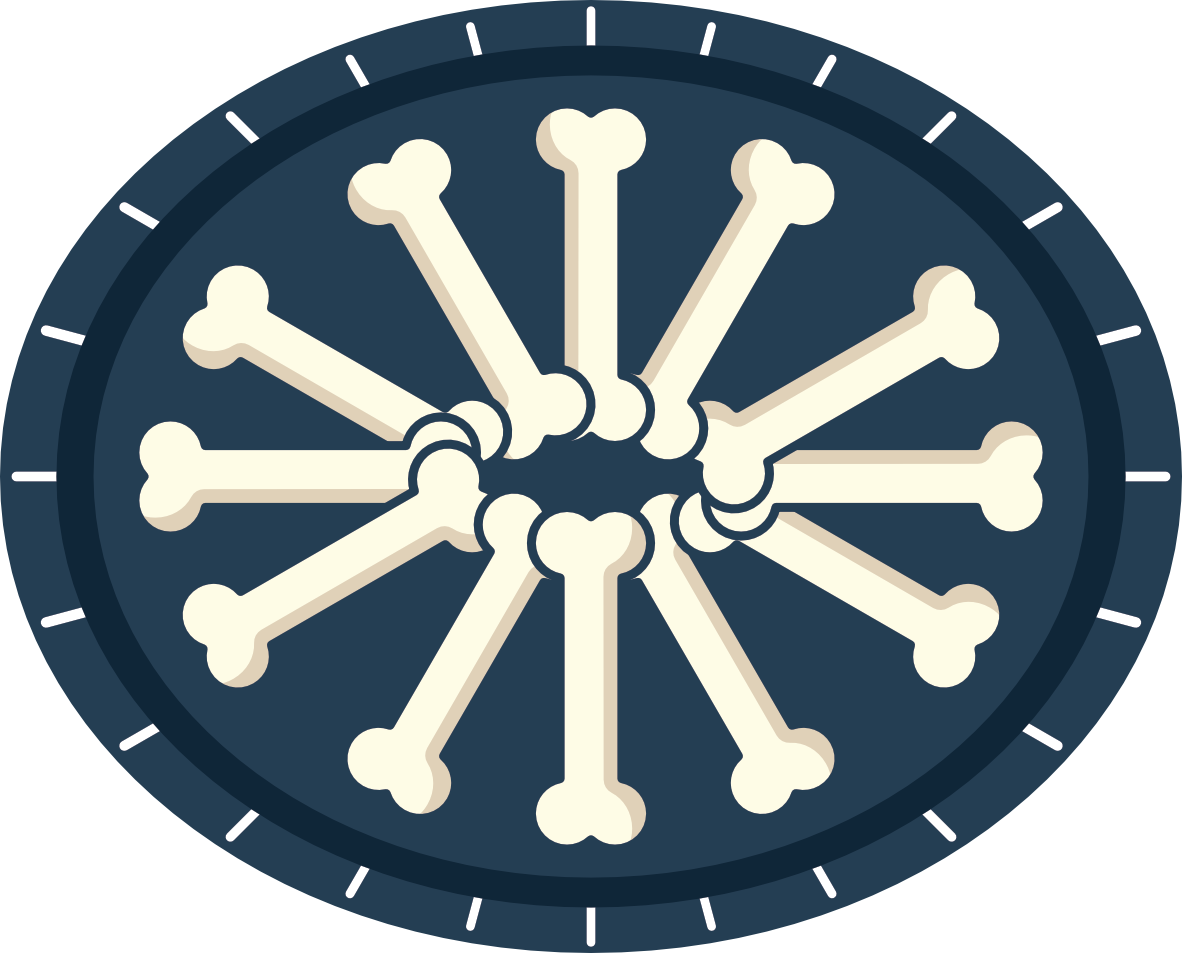 antagonist
not an inHibitor
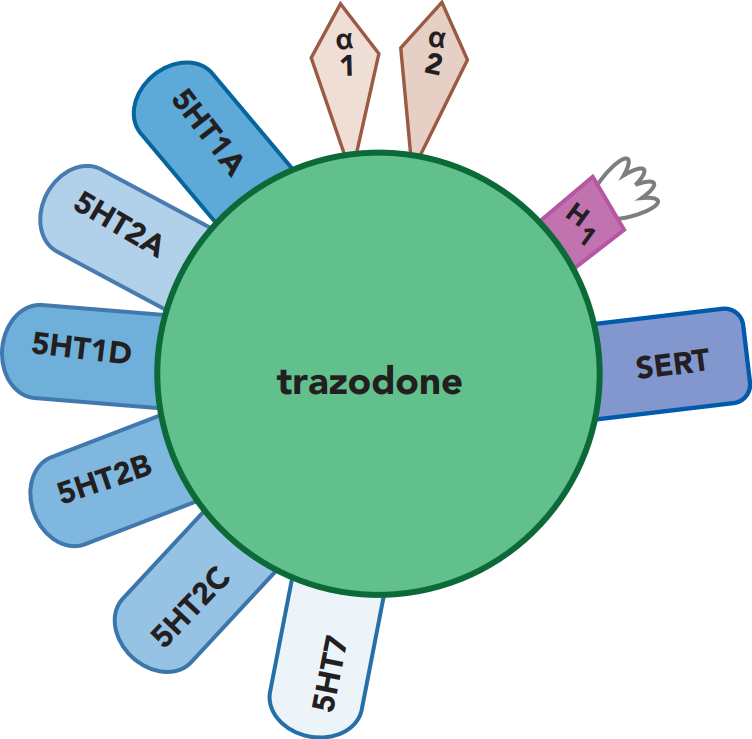 not a sensitive substrate
antihistamine
Serotonin reuptake inhibitor (weak)
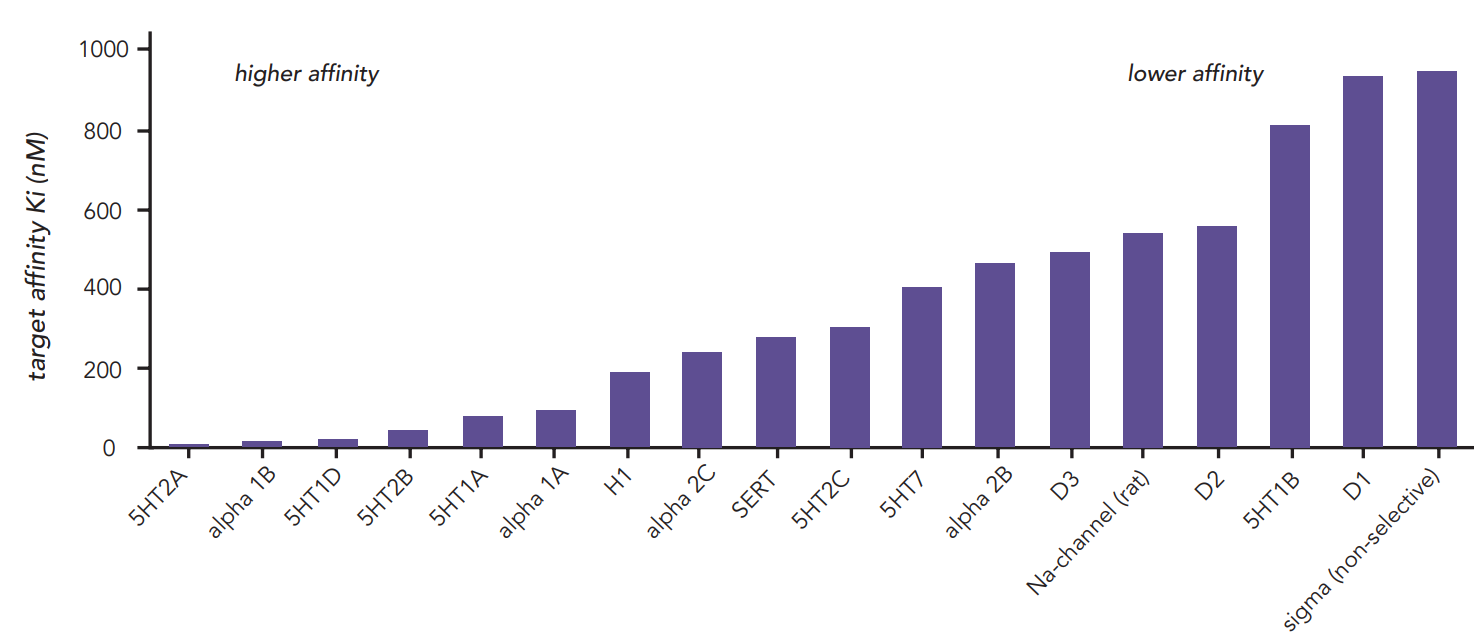 Stahl’s Essential Psychopharmacology
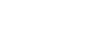 Trazodone - Serotonin antagonist/reuptake inhibitor (SARI)
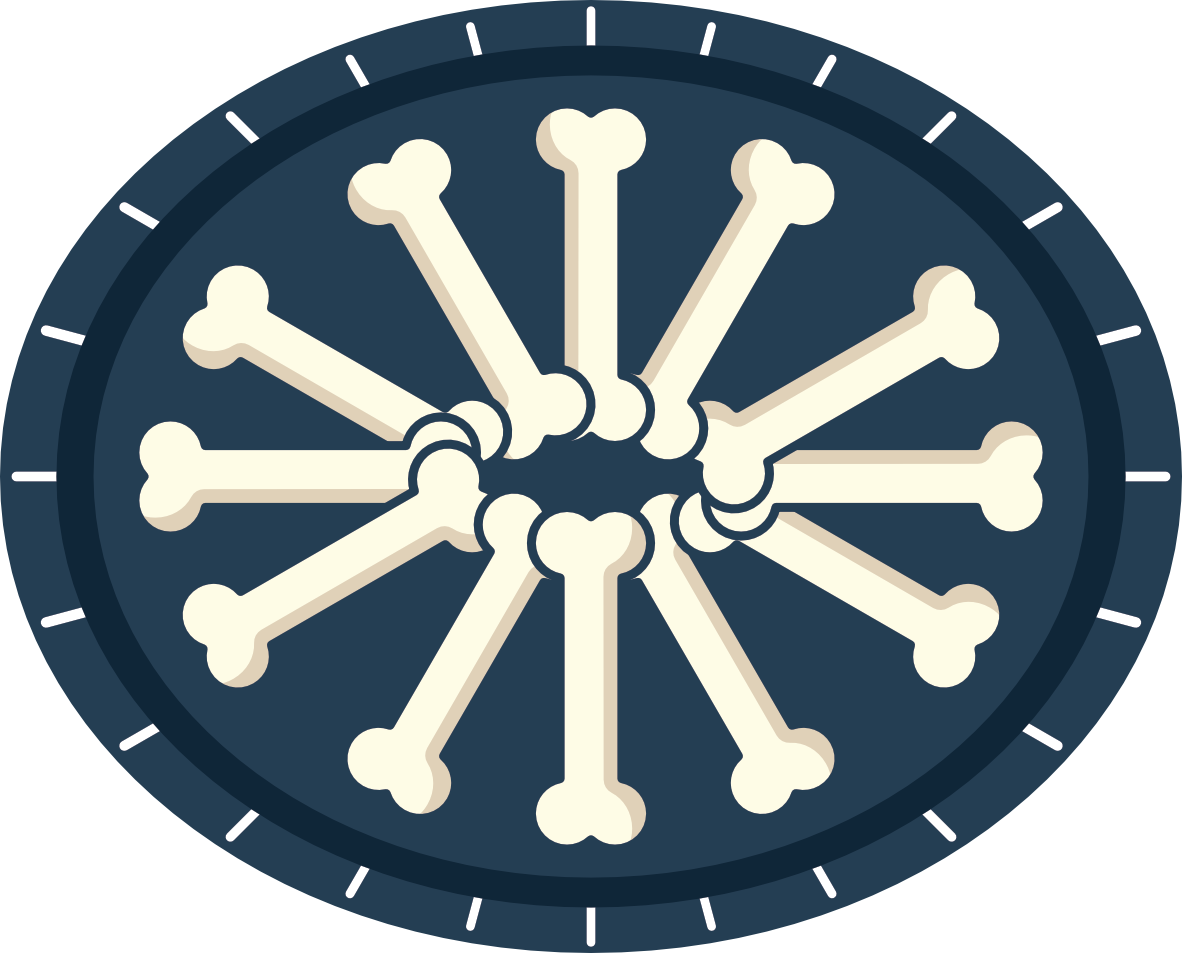 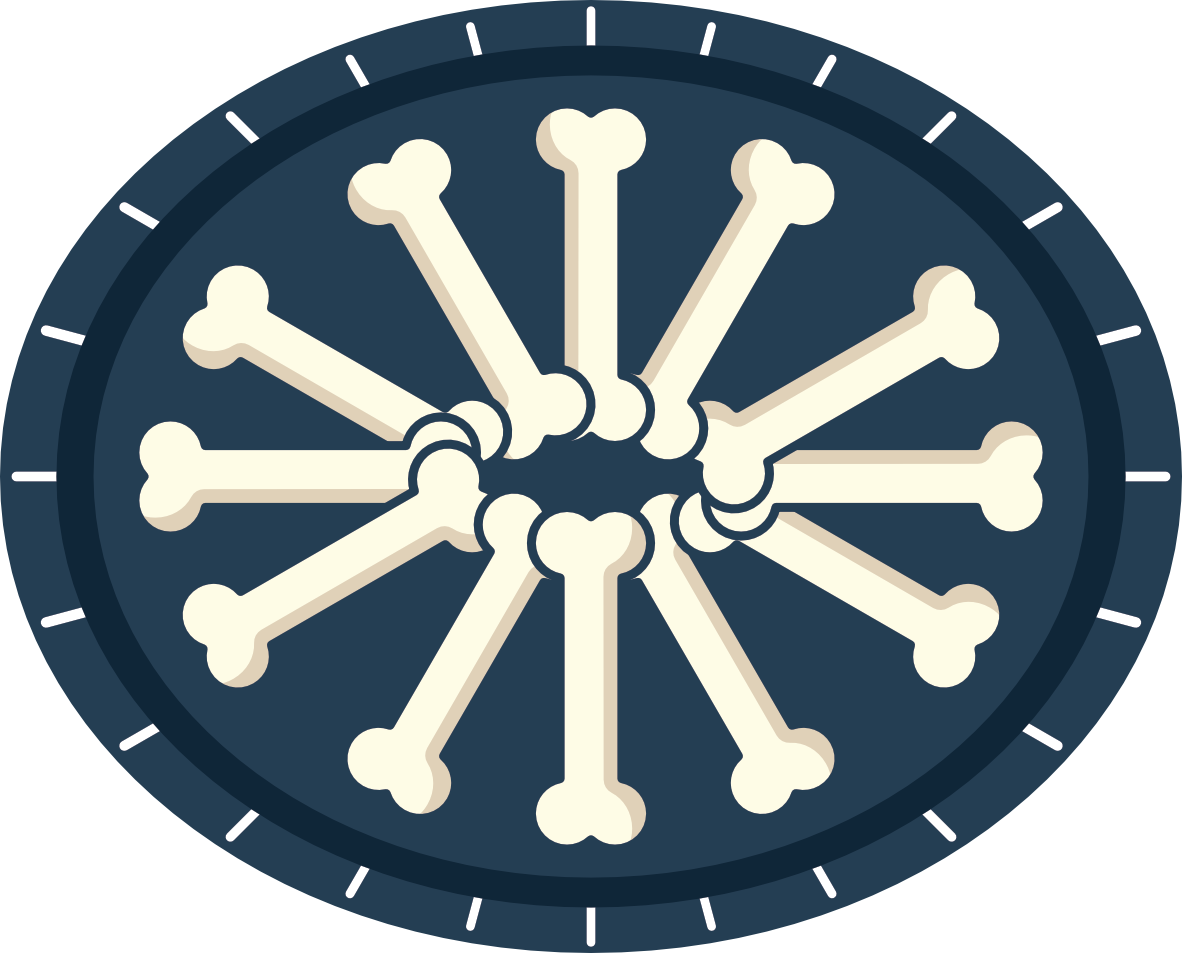 antagonist
partial agonist
(like buspirone)
not an inHibitor
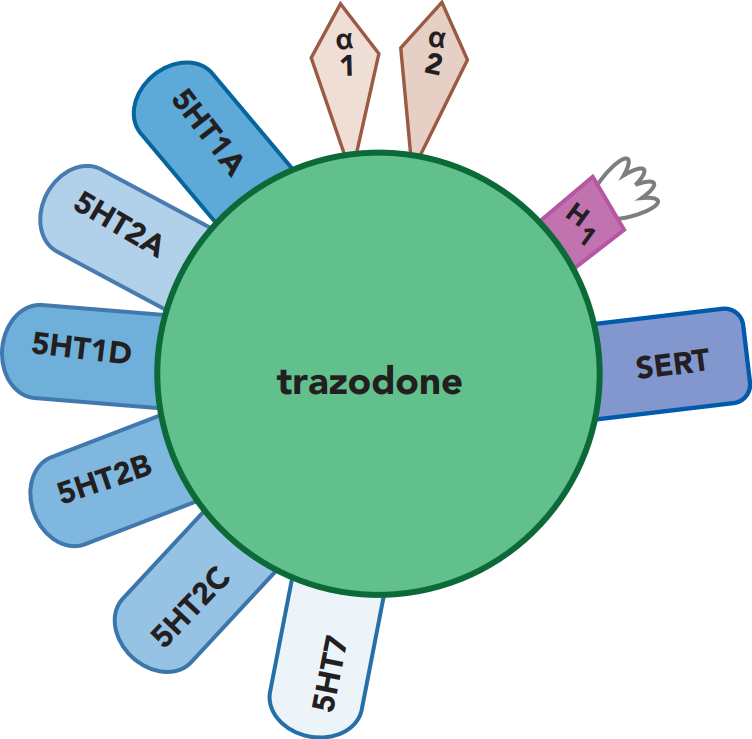 not a sensitive substrate
antihistamine
Serotonin reuptake inhibitor (weak)
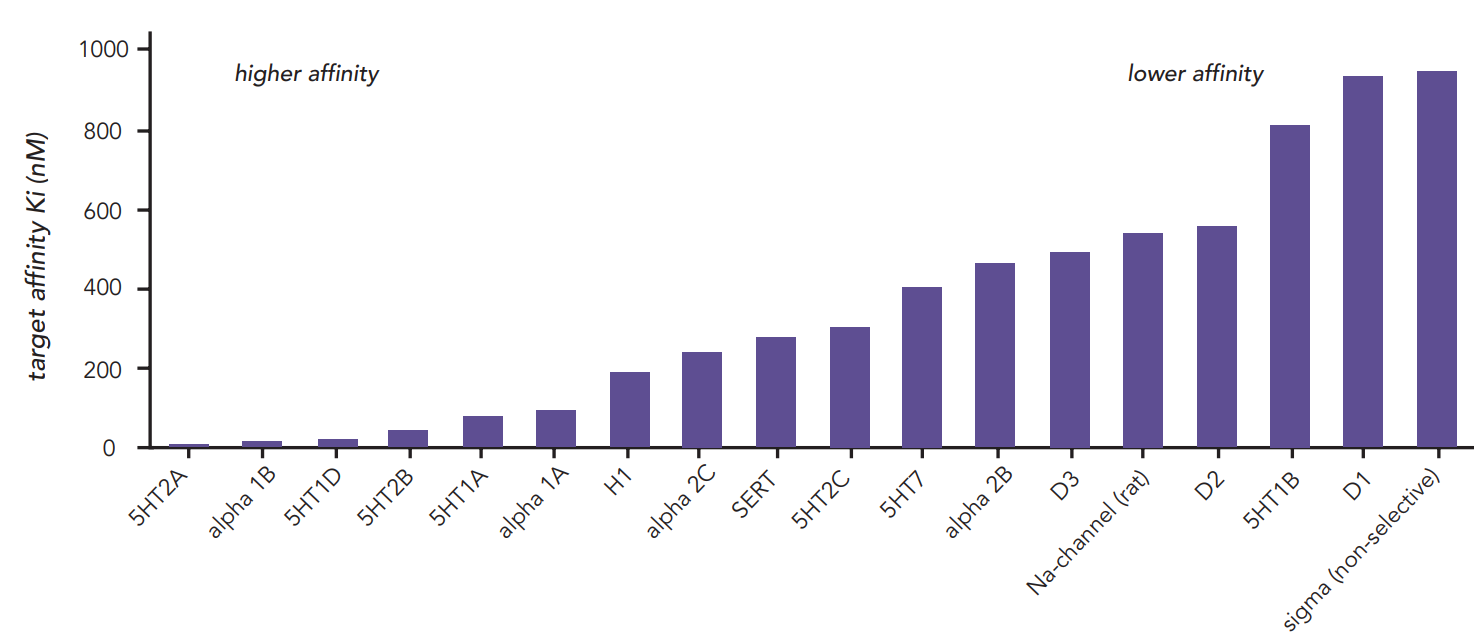 Stahl’s Essential Psychopharmacology
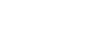 Trazodone - Serotonin antagonist/reuptake inhibitor (SARI)
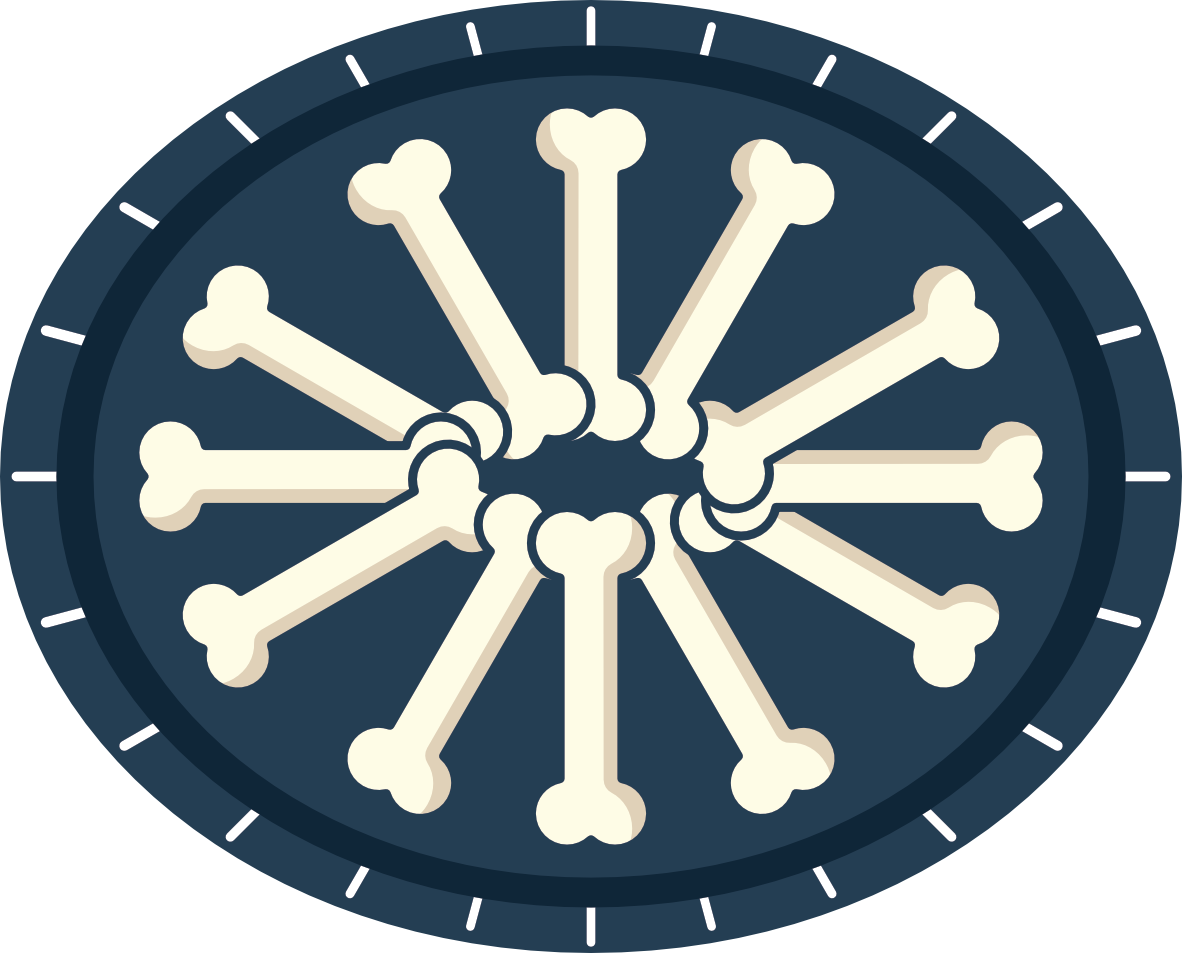 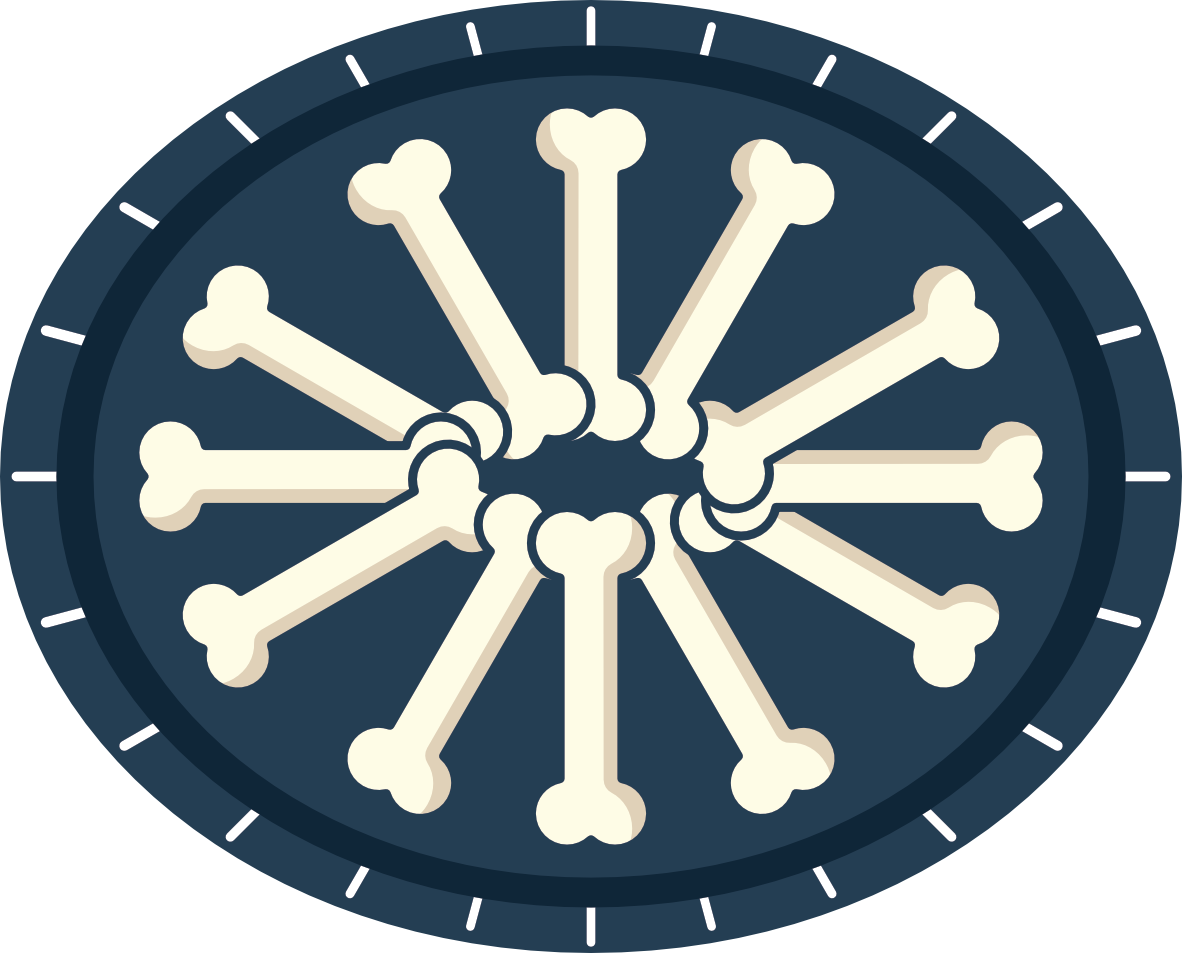 antagonist
partial agonist
(like buspirone)
not an inHibitor
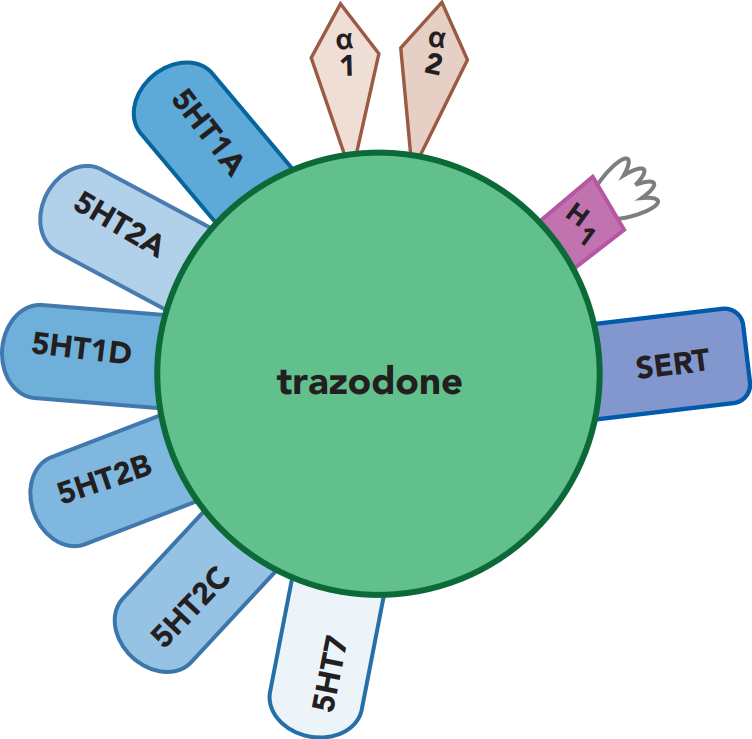 not a sensitive substrate
antagonist
(potent)
antidepressant effect (like SGAs)
antihistamine
Serotonin reuptake inhibitor (weak)
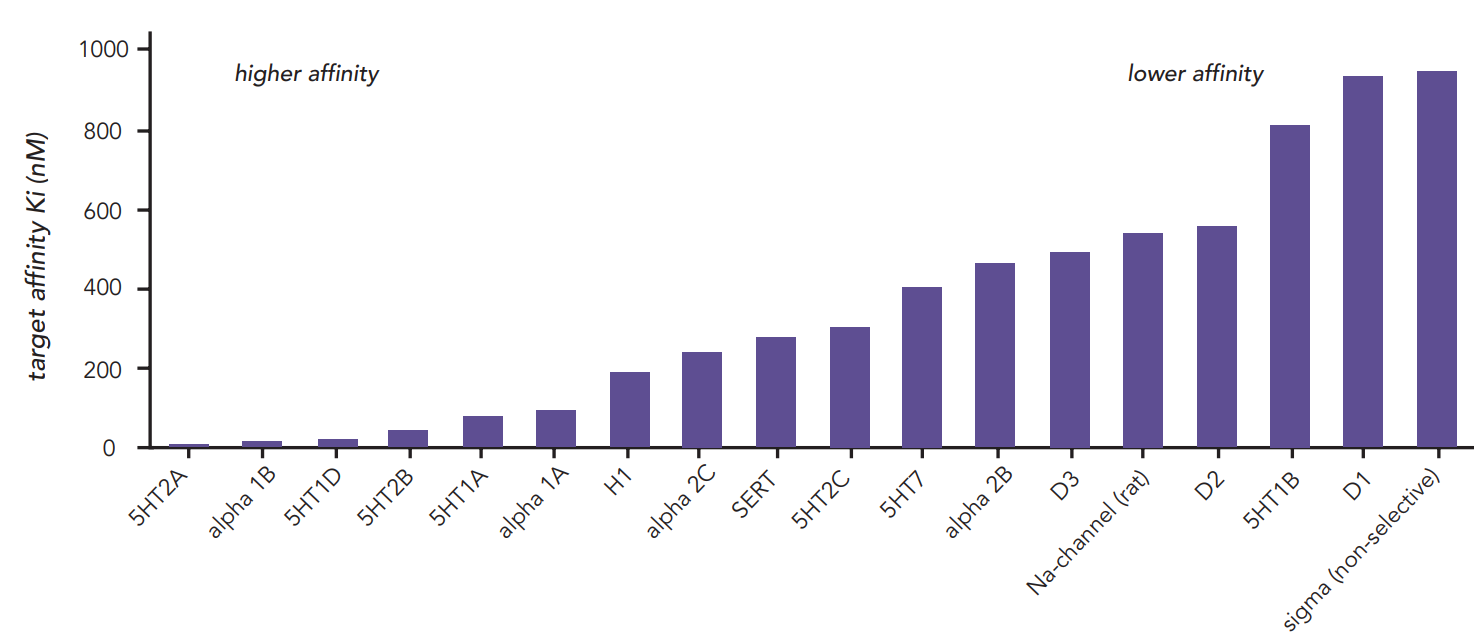 Stahl’s Essential Psychopharmacology
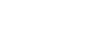 Trazodone - Serotonin antagonist/reuptake inhibitor (SARI)
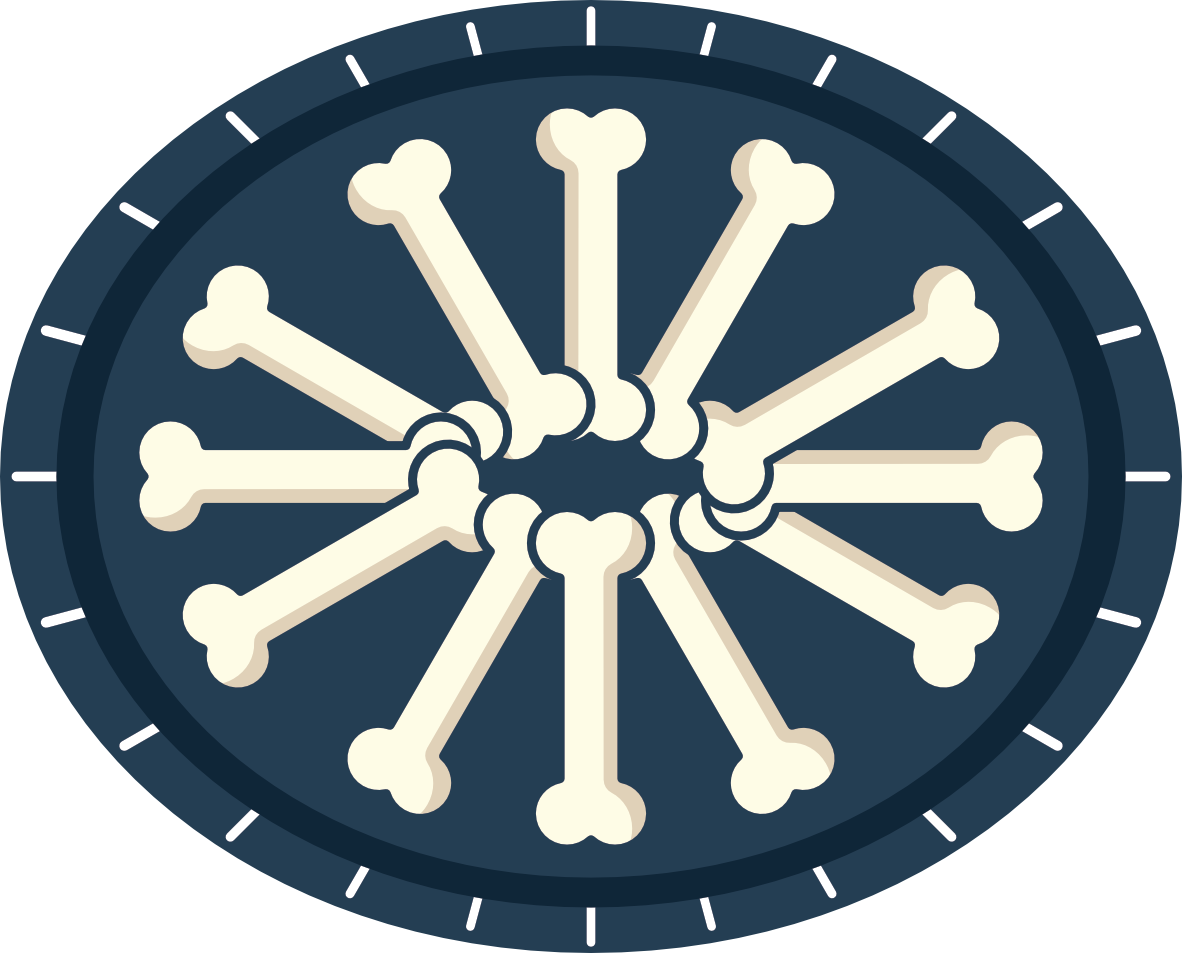 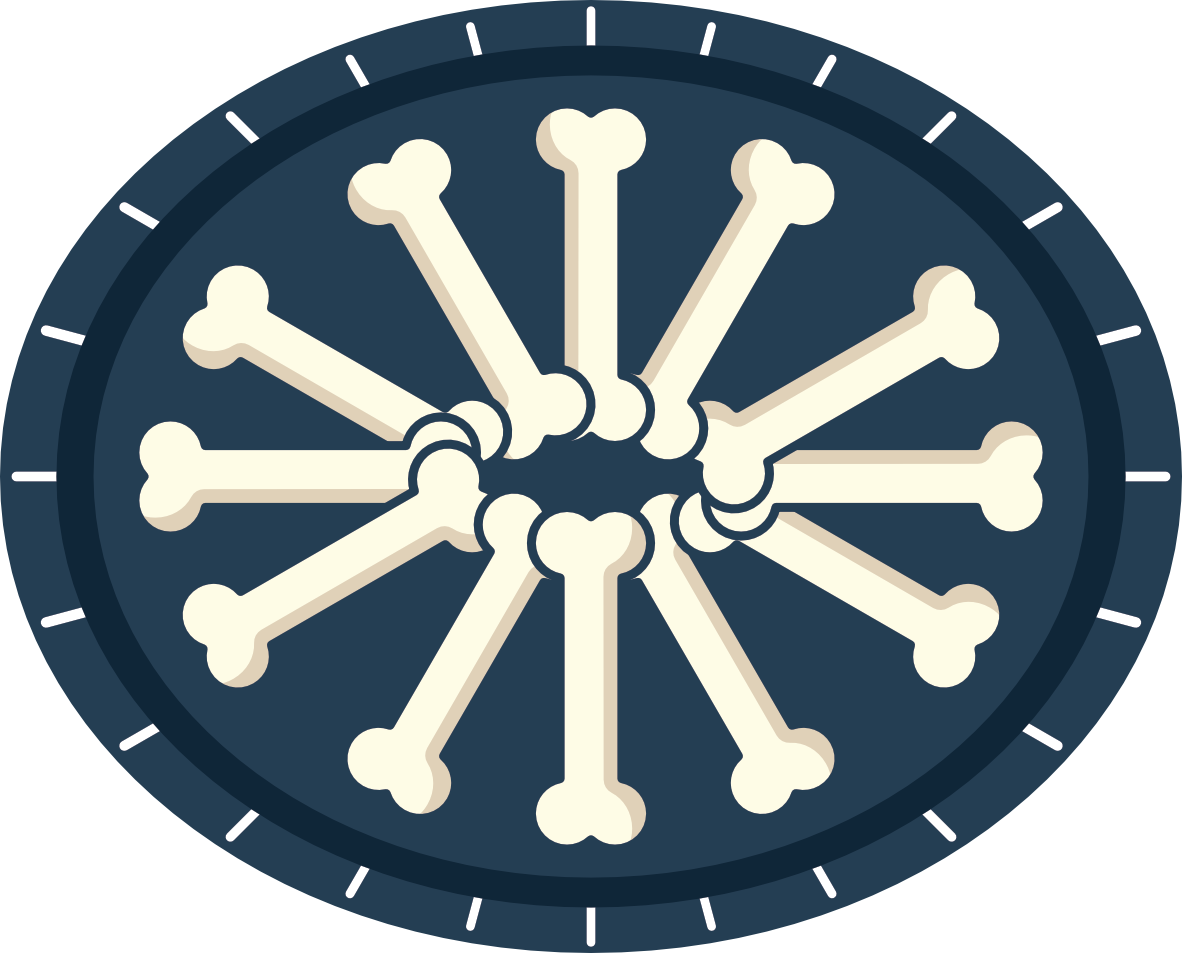 antagonist
partial agonist
(like buspirone)
not an inHibitor
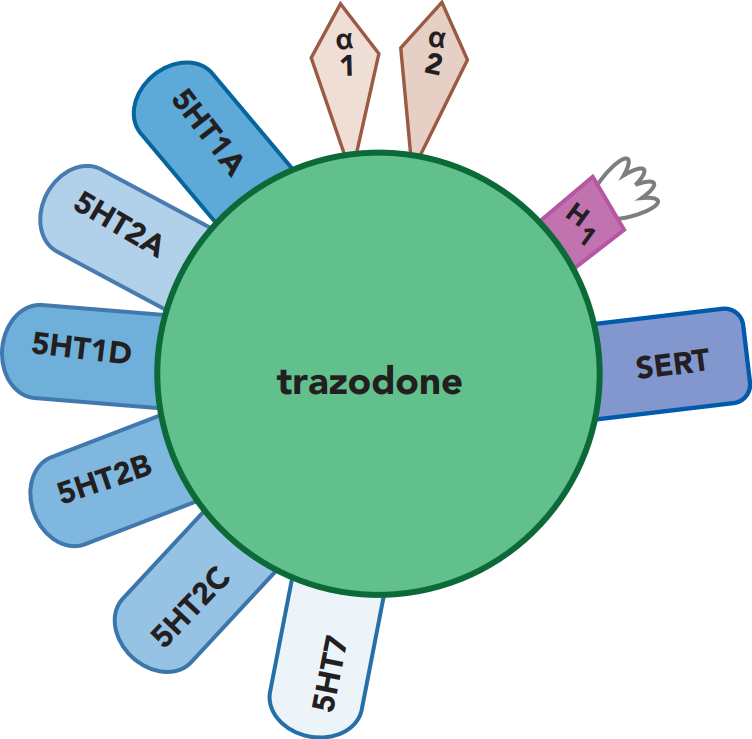 not a sensitive substrate
antagonist
(potent)
antidepressant effect (like SGAs)
antihistamine
Serotonin reuptake inhibitor (weak)
antagonist
Possible pro-cognitive and antidepressant actions
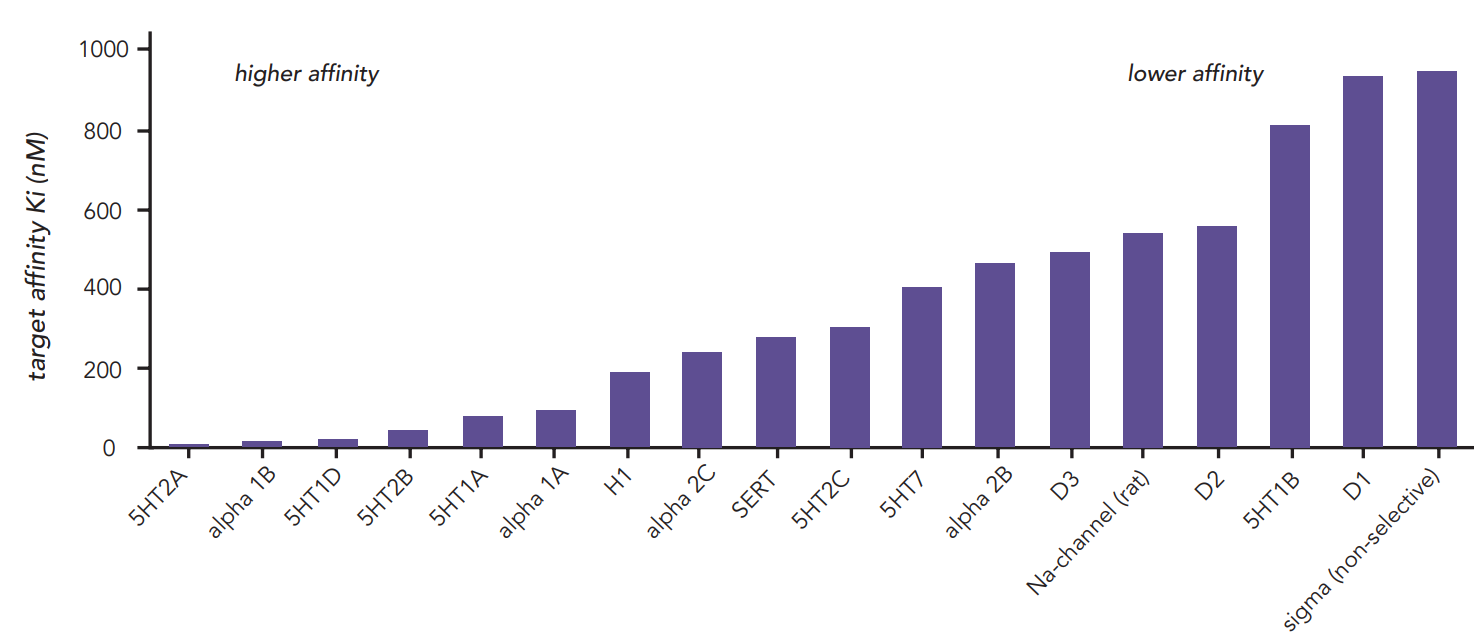 Stahl’s Essential Psychopharmacology
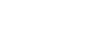 Trazodone - Serotonin antagonist/reuptake inhibitor (SARI)
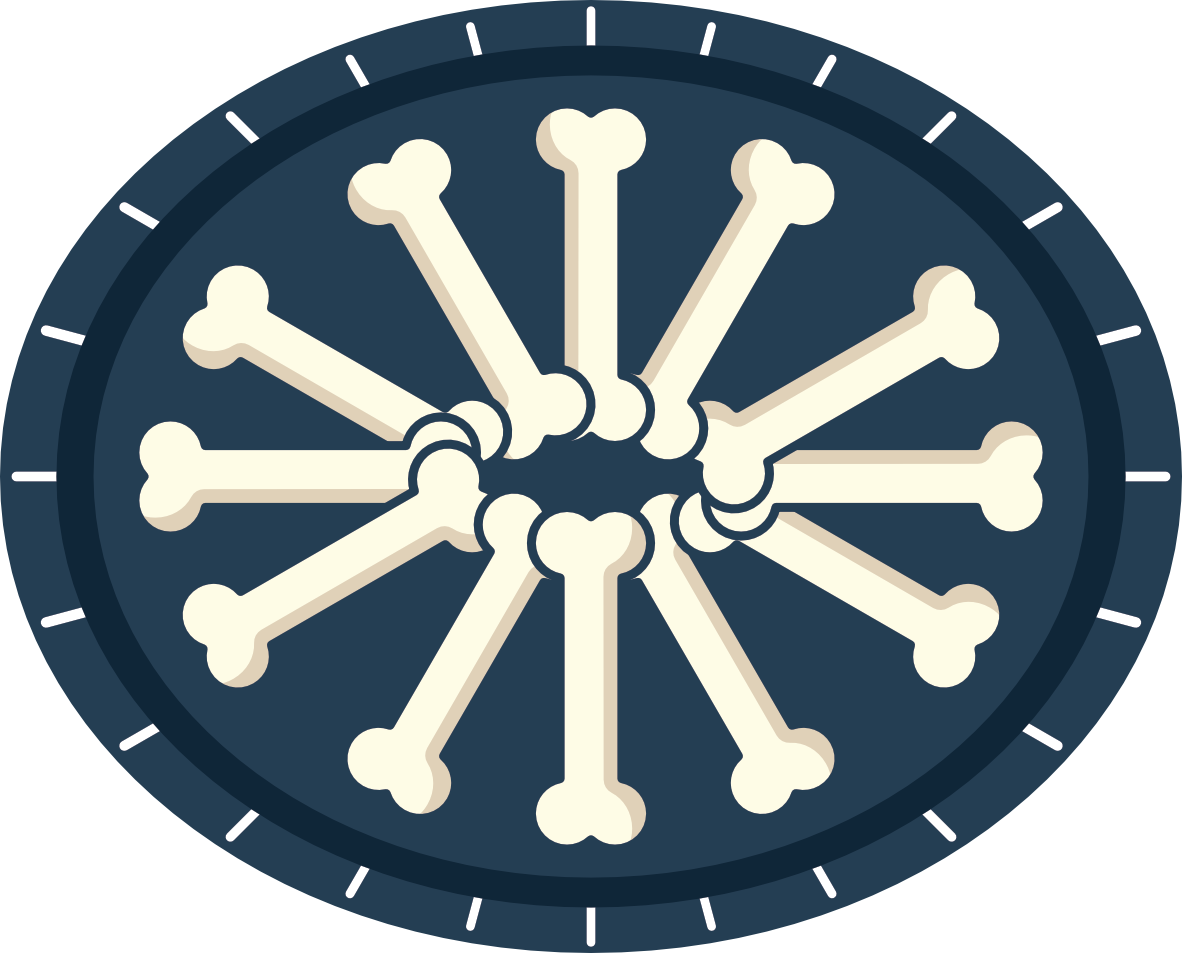 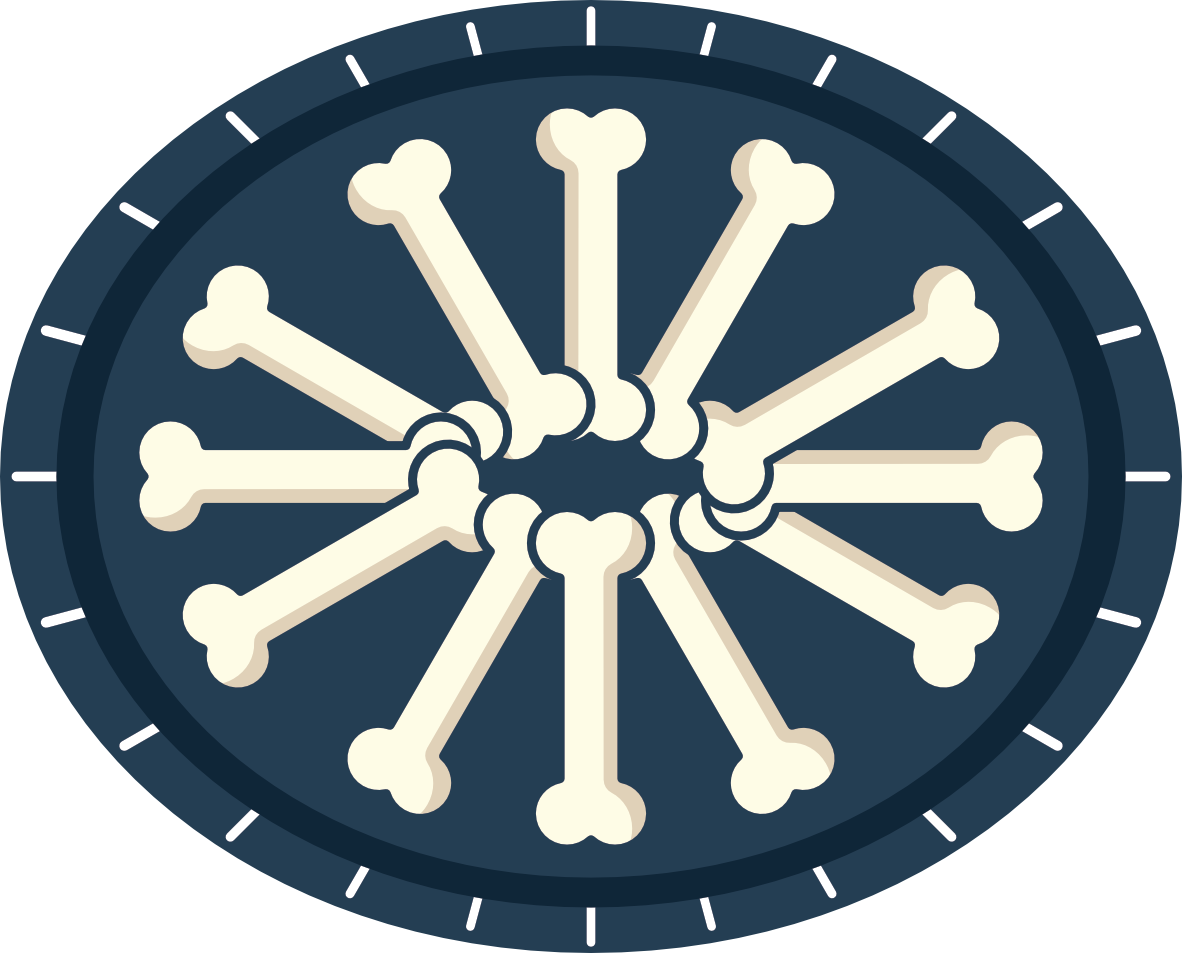 antagonist
partial agonist
(like buspirone)
not an inHibitor
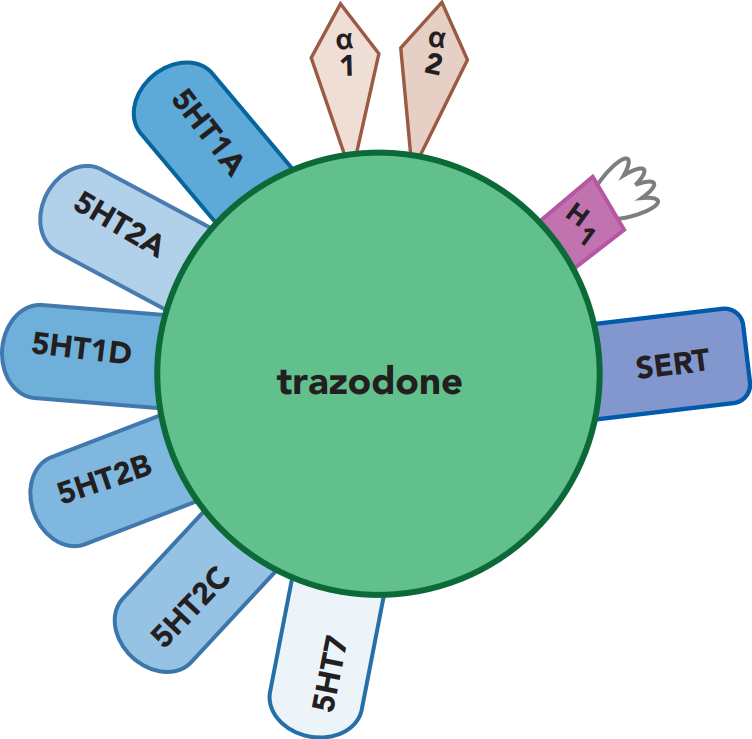 not a sensitive substrate
antagonist
(potent)
antidepressant effect (like SGAs)
antihistamine
Serotonin reuptake inhibitor (weak)
antagonist
Possible pro-cognitive and antidepressant actions
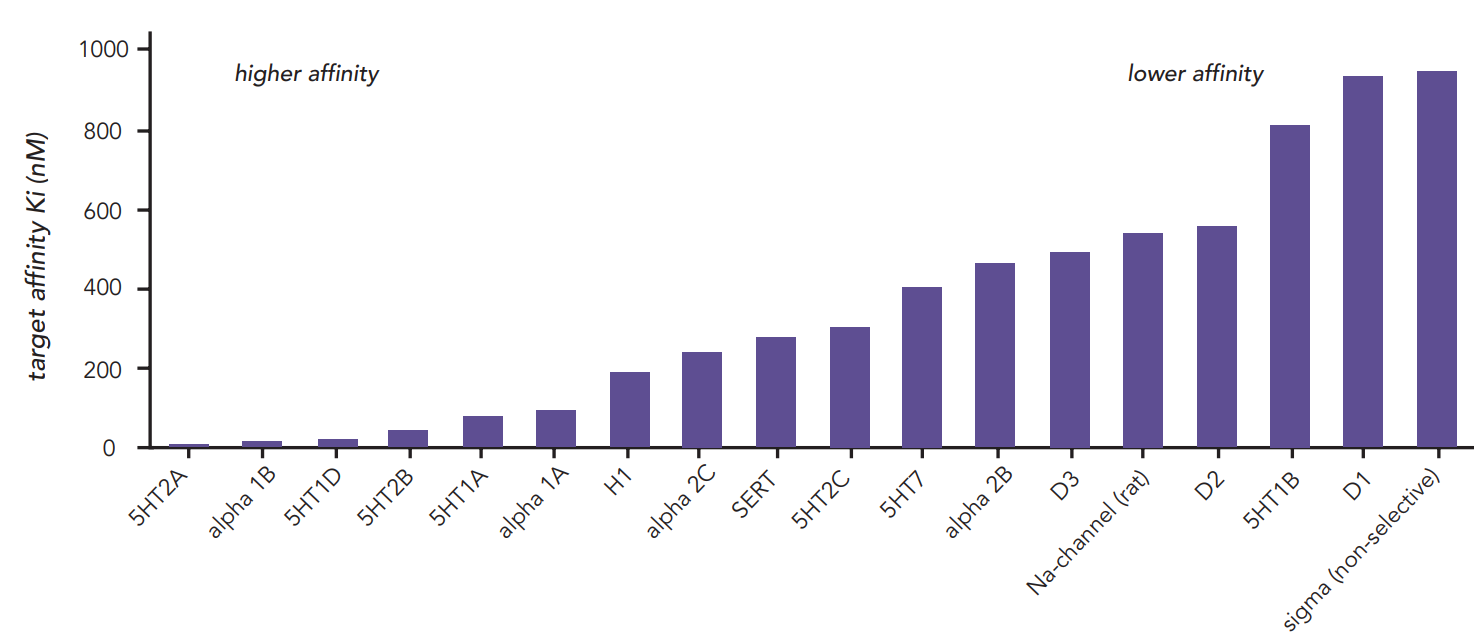 antagonist
unknown effect (like viloxazine)
Stahl’s Essential Psychopharmacology
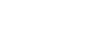 Trazodone - Serotonin antagonist/reuptake inhibitor (SARI)
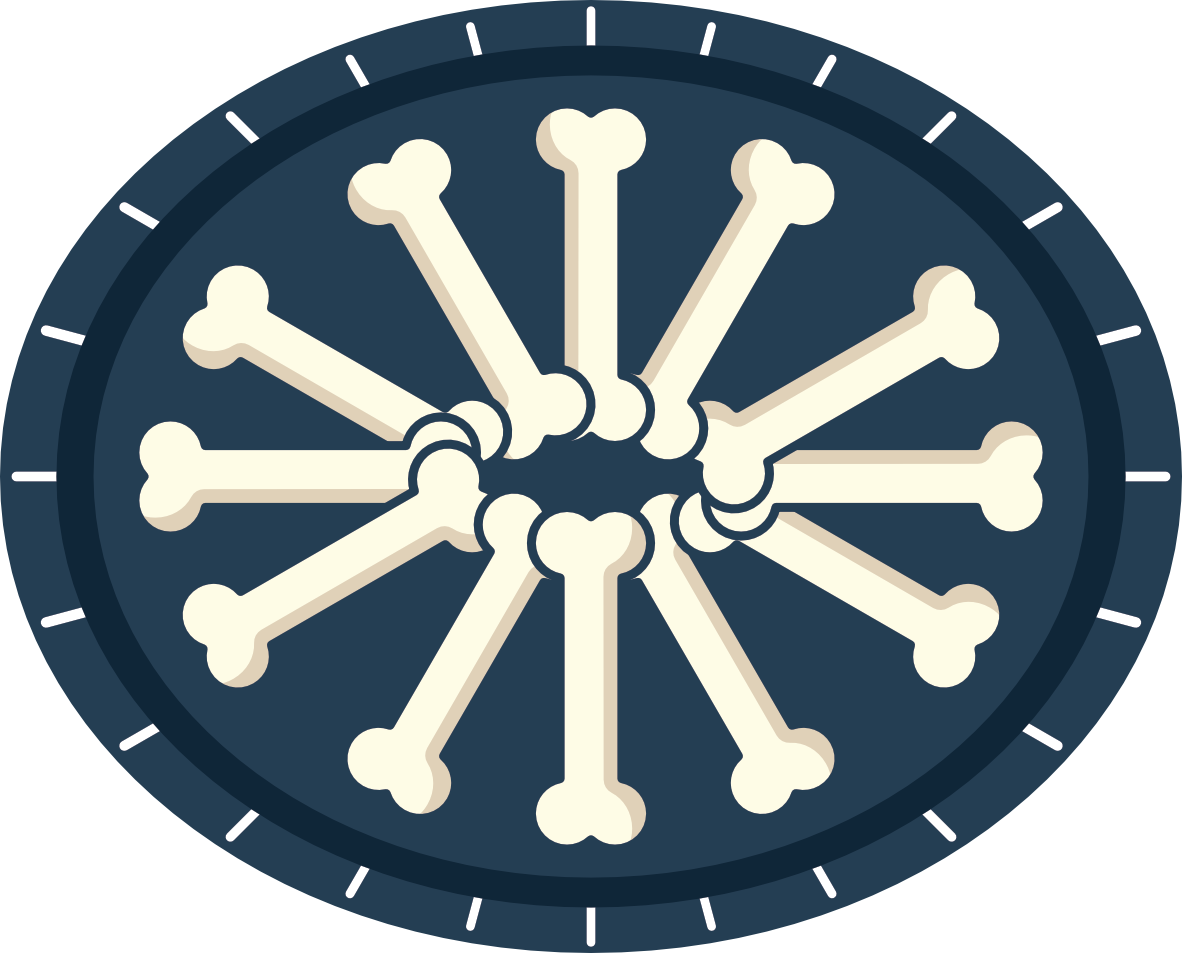 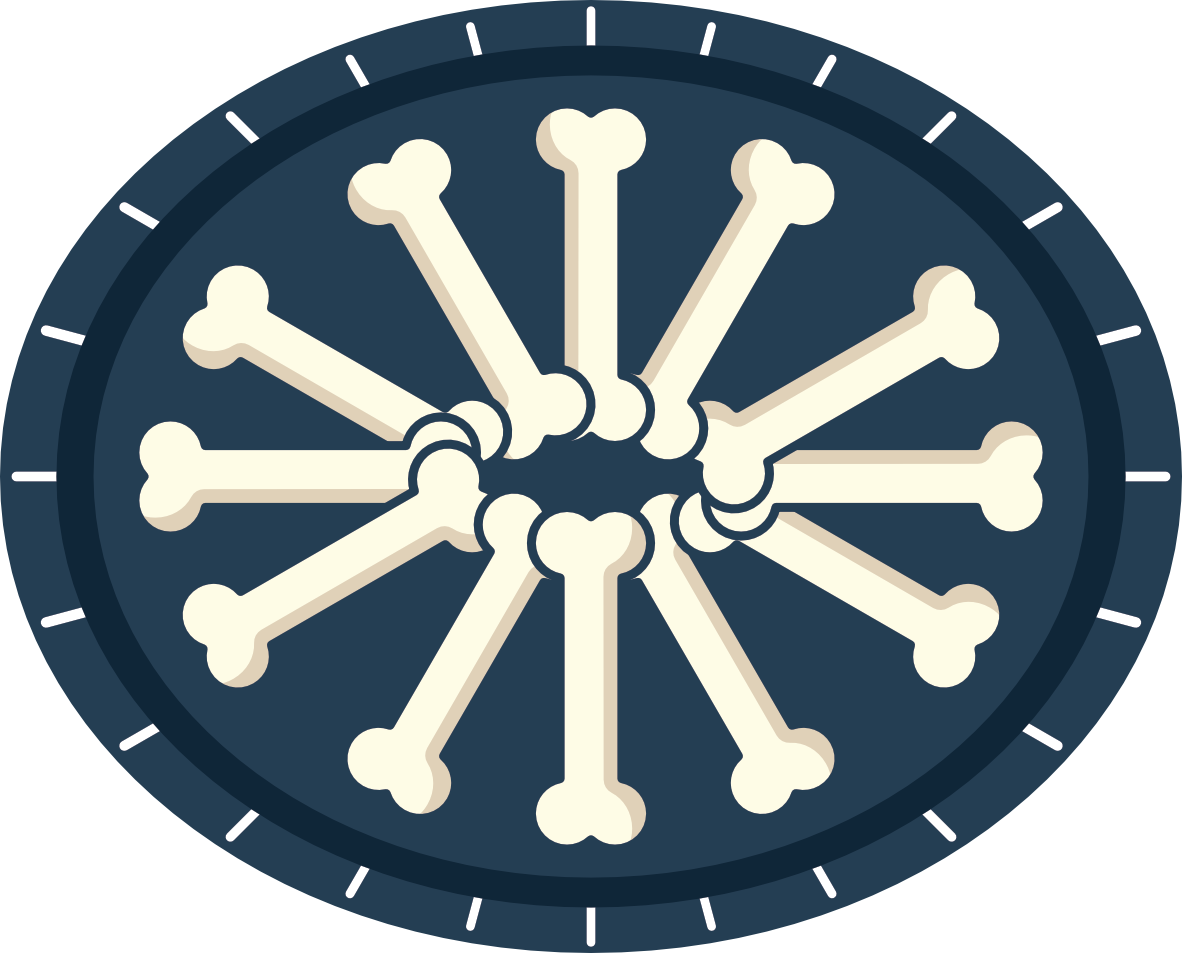 antagonist
partial agonist
(like buspirone)
not an inHibitor
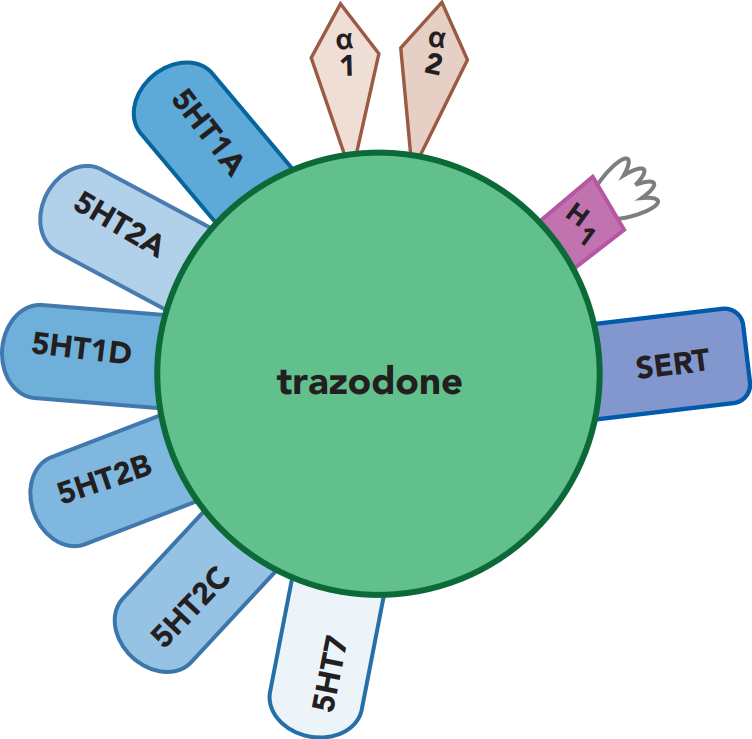 not a sensitive substrate
antagonist
(potent)
antidepressant effect (like SGAs)
antihistamine
Serotonin reuptake inhibitor (weak)
antagonist
Possible pro-cognitive and antidepressant actions
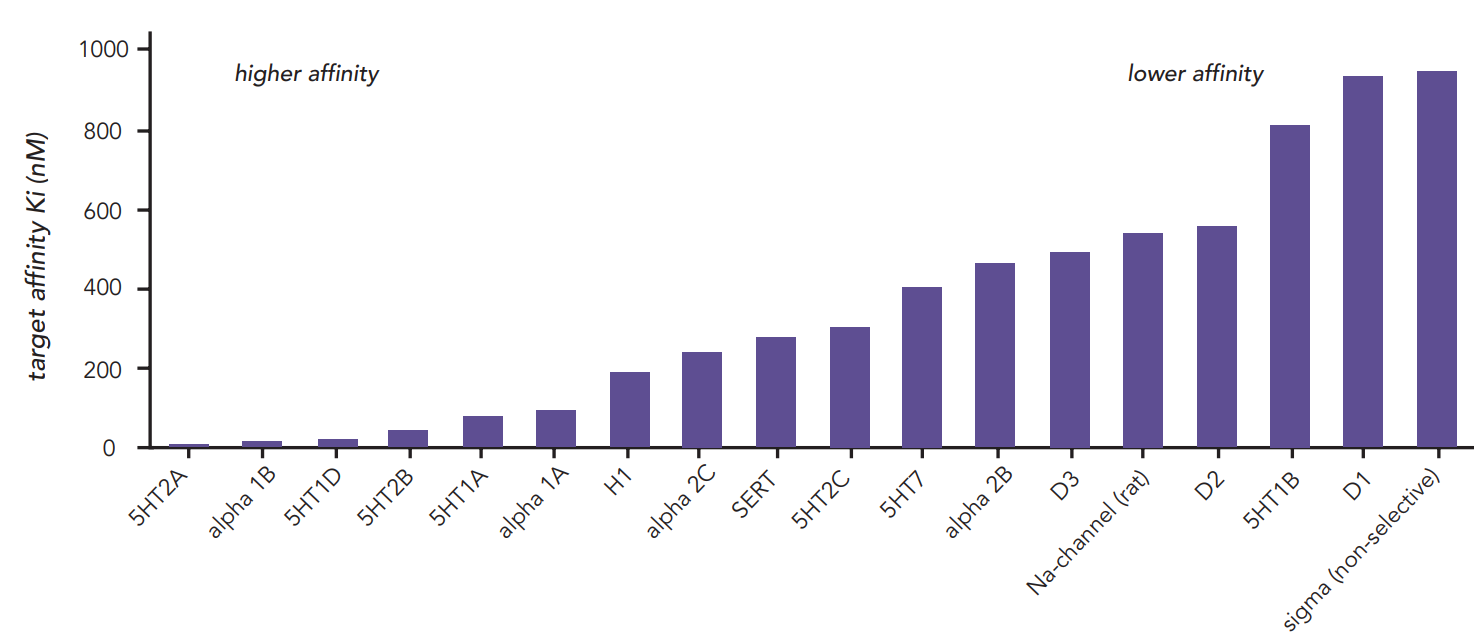 antagonist
unknown effect (like viloxazine)
antagonist
possible antidepressant effects
Stahl’s Essential Psychopharmacology
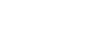 Trazodone - Serotonin antagonist/reuptake inhibitor (SARI)
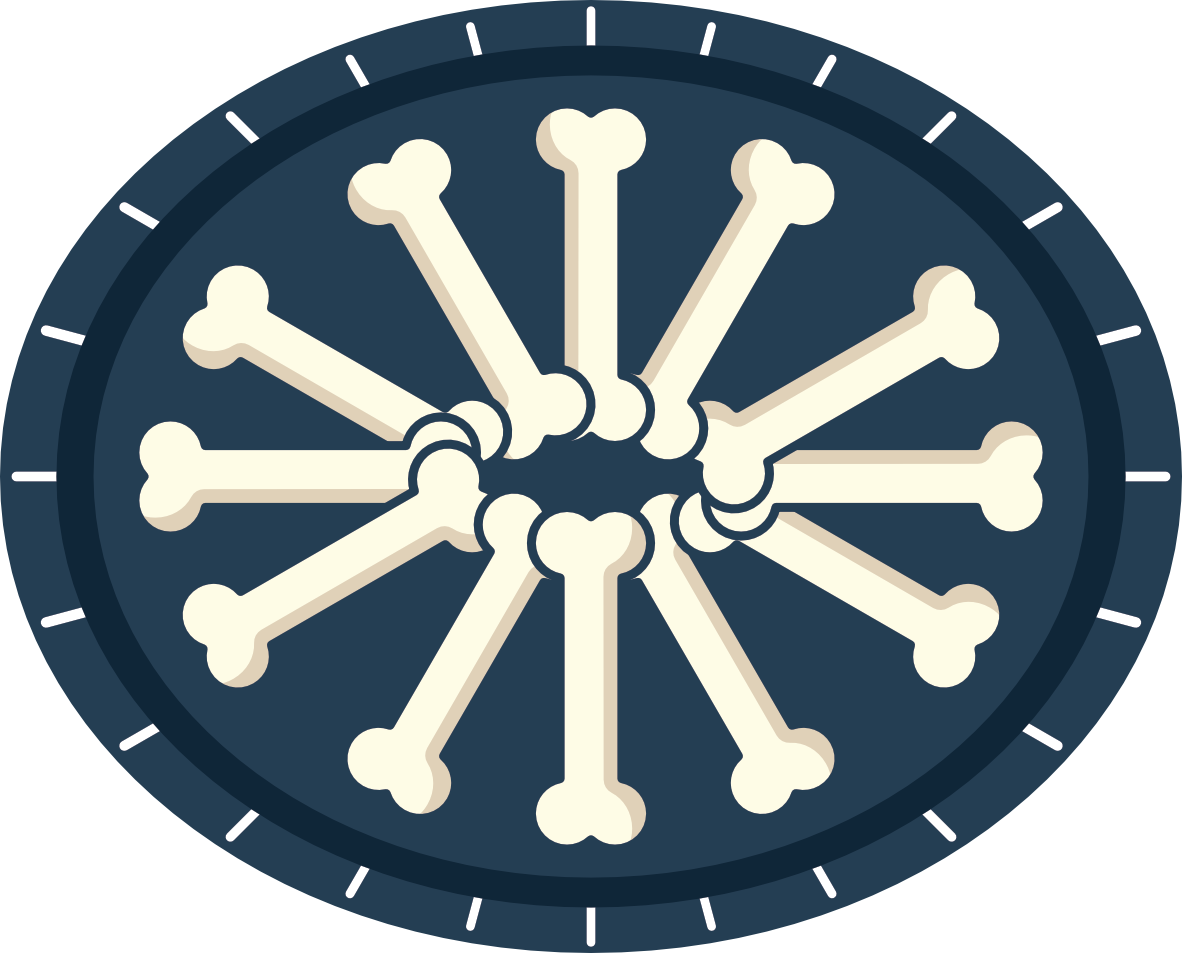 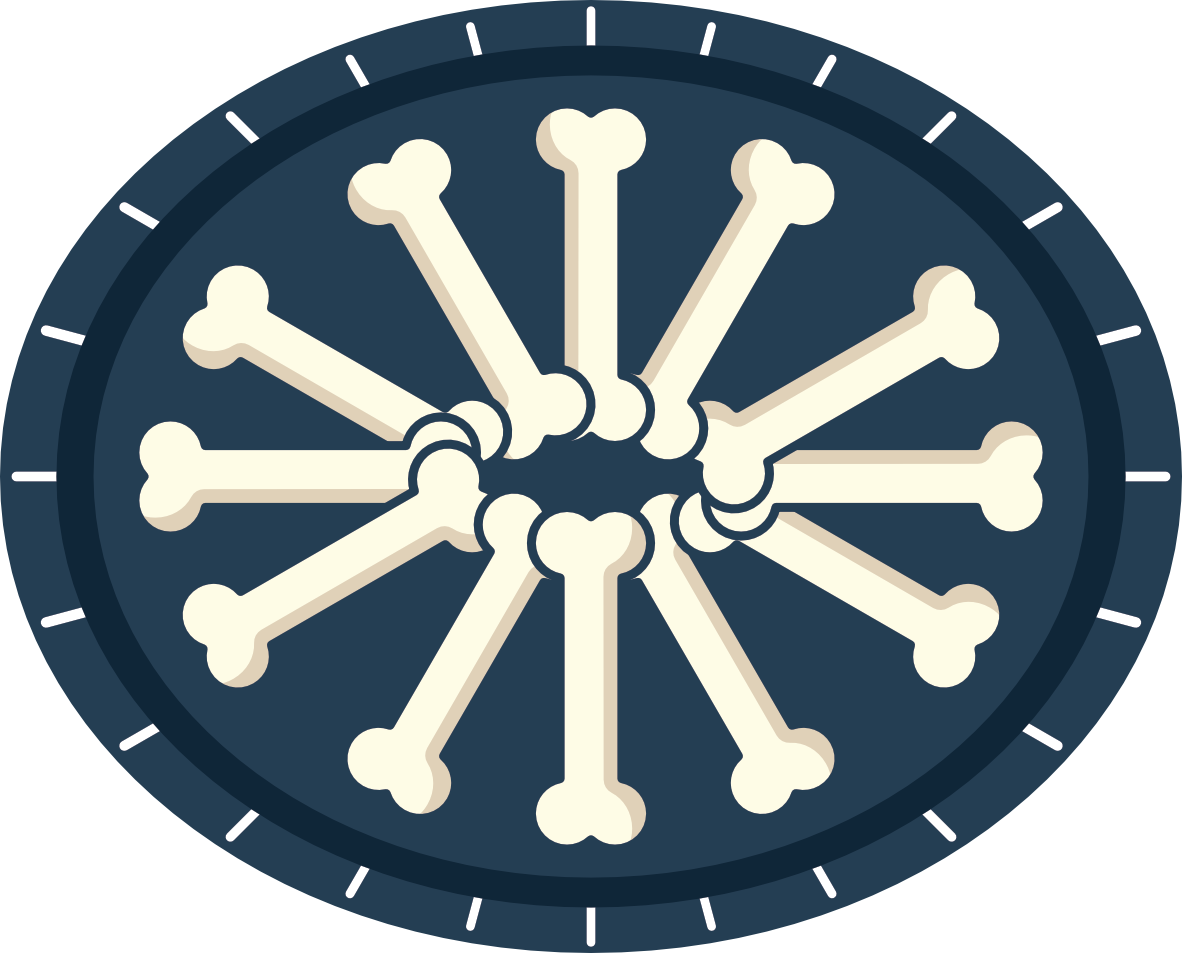 antagonist
partial agonist
(like buspirone)
not an inHibitor
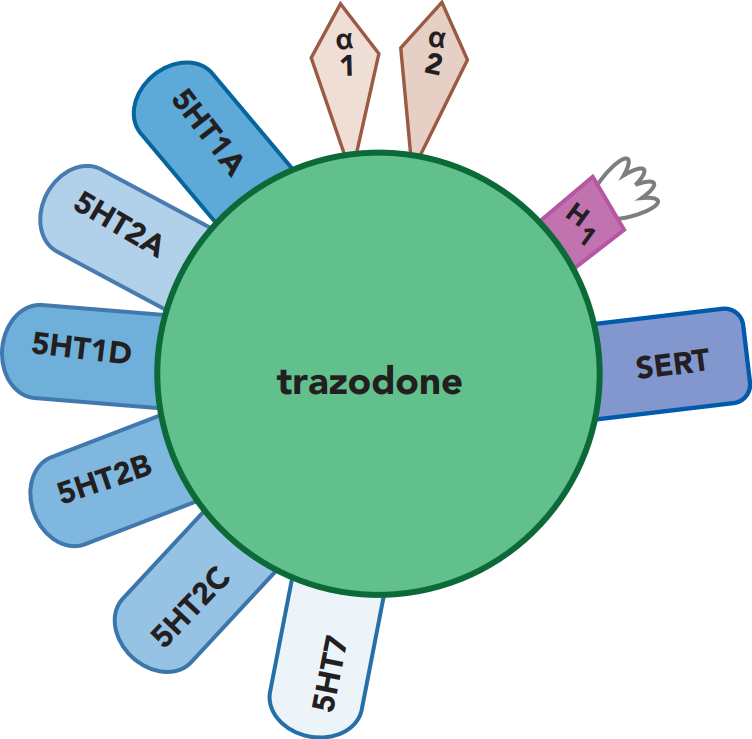 not a sensitive substrate
antagonist
(potent)
antidepressant effect (like SGAs)
antihistamine
Serotonin reuptake inhibitor (weak)
antagonist
Possible pro-cognitive and antidepressant actions
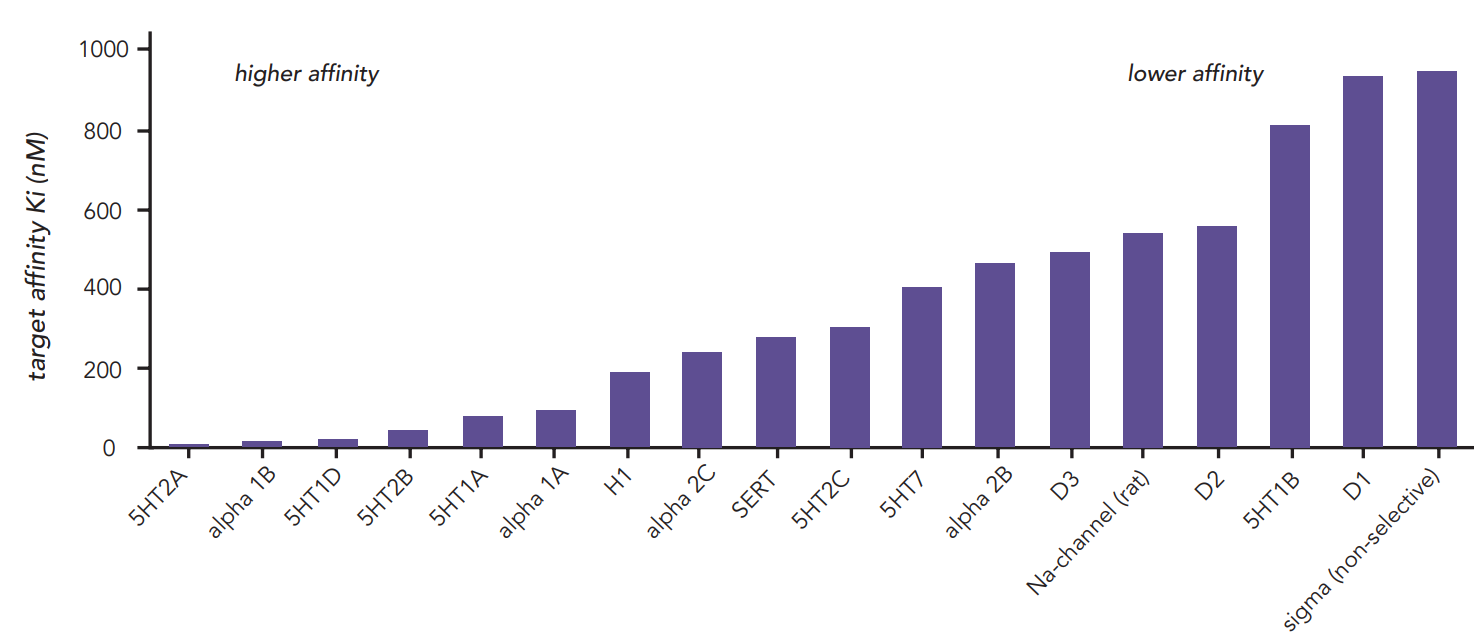 antagonist
unknown effect (like viloxazine)
antagonist
possible antidepressant effects
antagonist
possible pro-cognitive and antidepressant actions
Stahl’s Essential Psychopharmacology
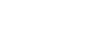 Trazodone - Serotonin antagonist/reuptake inhibitor (SARI)
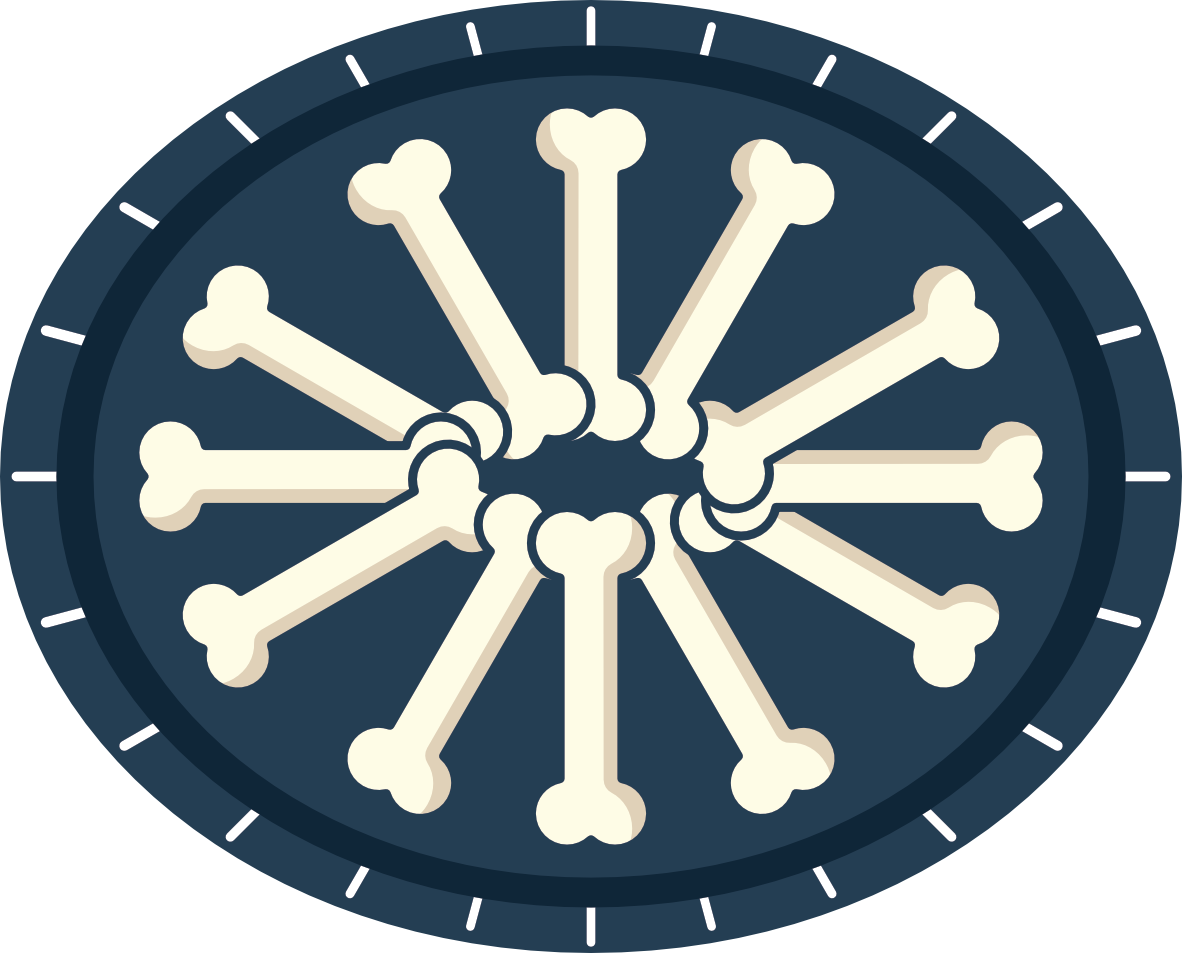 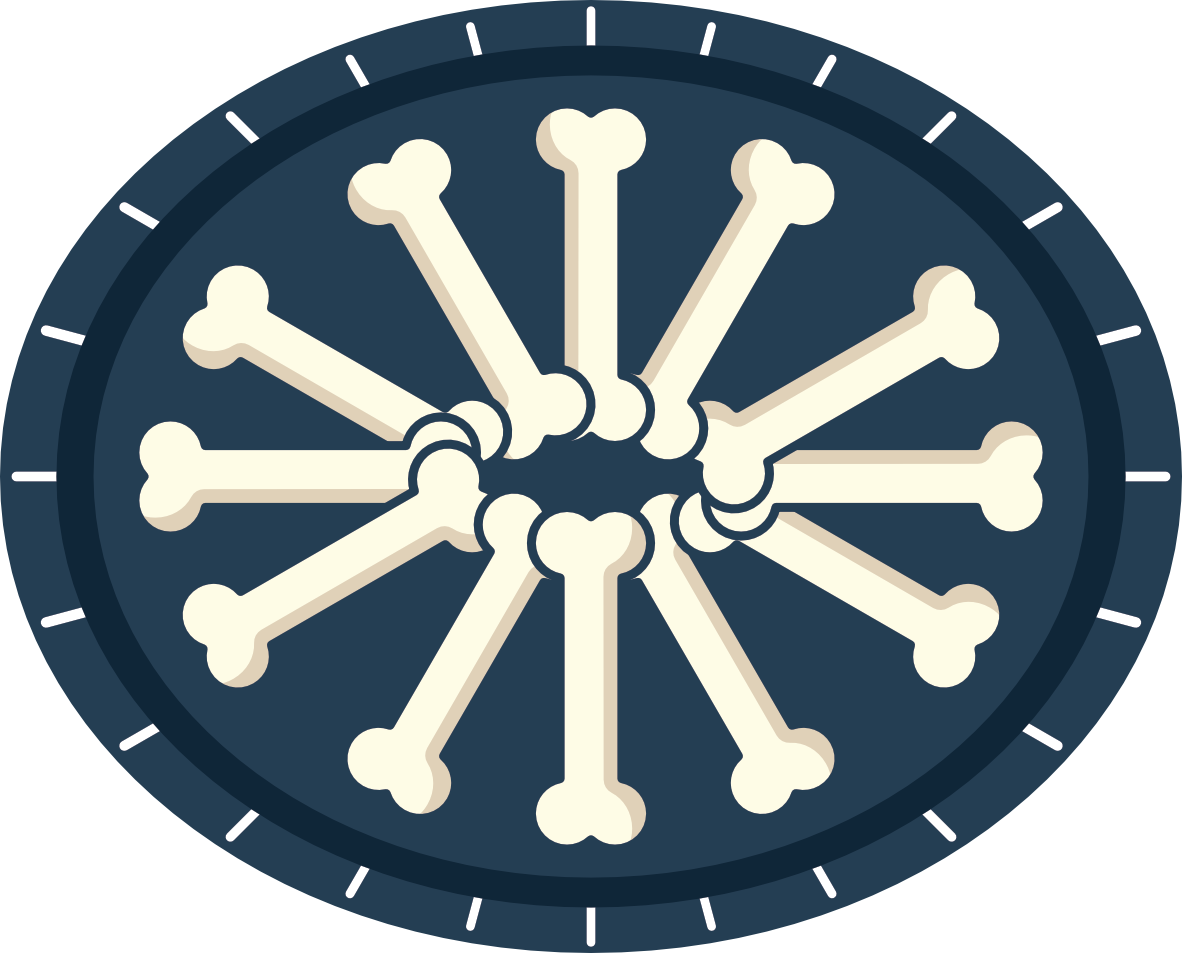 antagonist
partial agonist
(like buspirone)
not an inHibitor
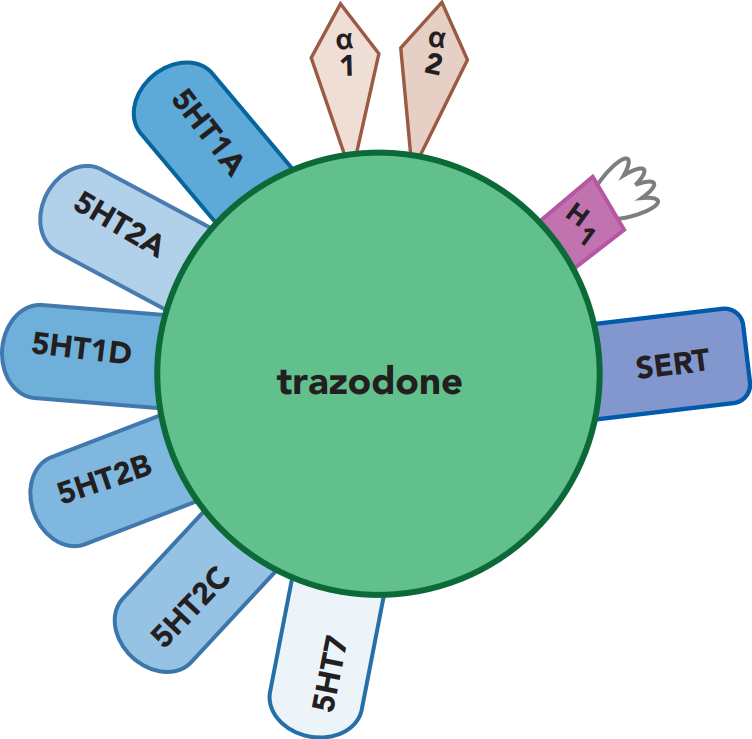 not a sensitive substrate
antagonist
(potent)
antidepressant effect (like SGAs)
antihistamine
Serotonin reuptake inhibitor (weak)
antagonist
Possible pro-cognitive and antidepressant actions
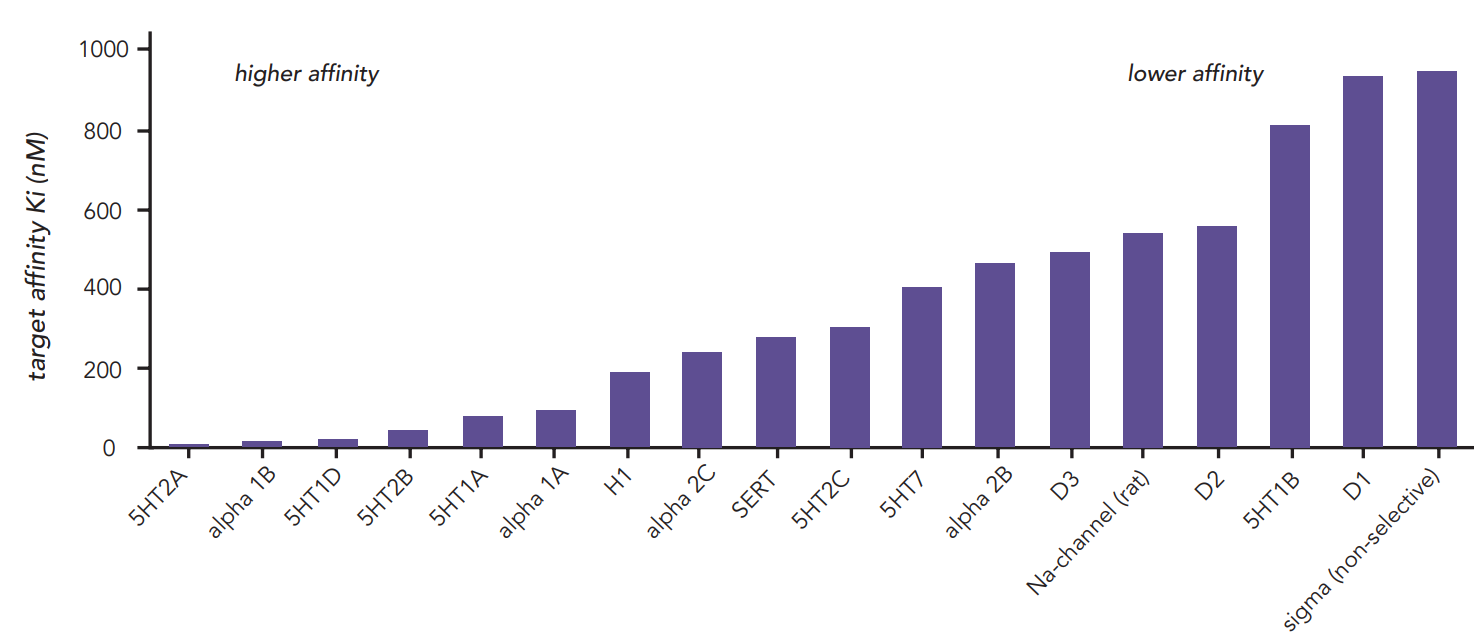 Receptor affinity (Ki) = drug concentration required to occupy 50% of the receptor.
antagonist
unknown effect (like viloxazine)
antagonist
possible antidepressant effects
antagonist
possible pro-cognitive and antidepressant actions
Stahl’s Essential Psychopharmacology
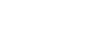 Trazodone - Serotonin antagonist/reuptake inhibitor (SARI)
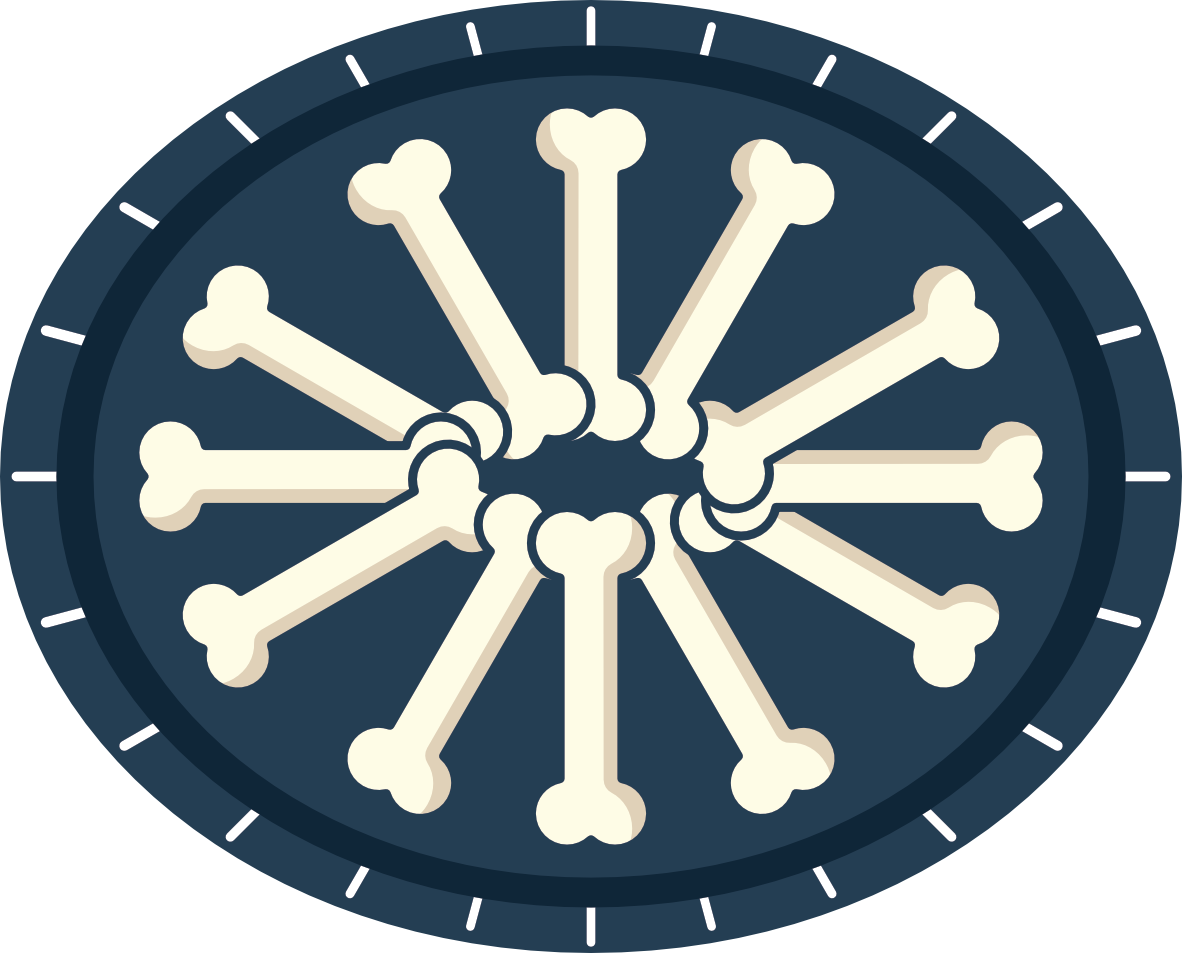 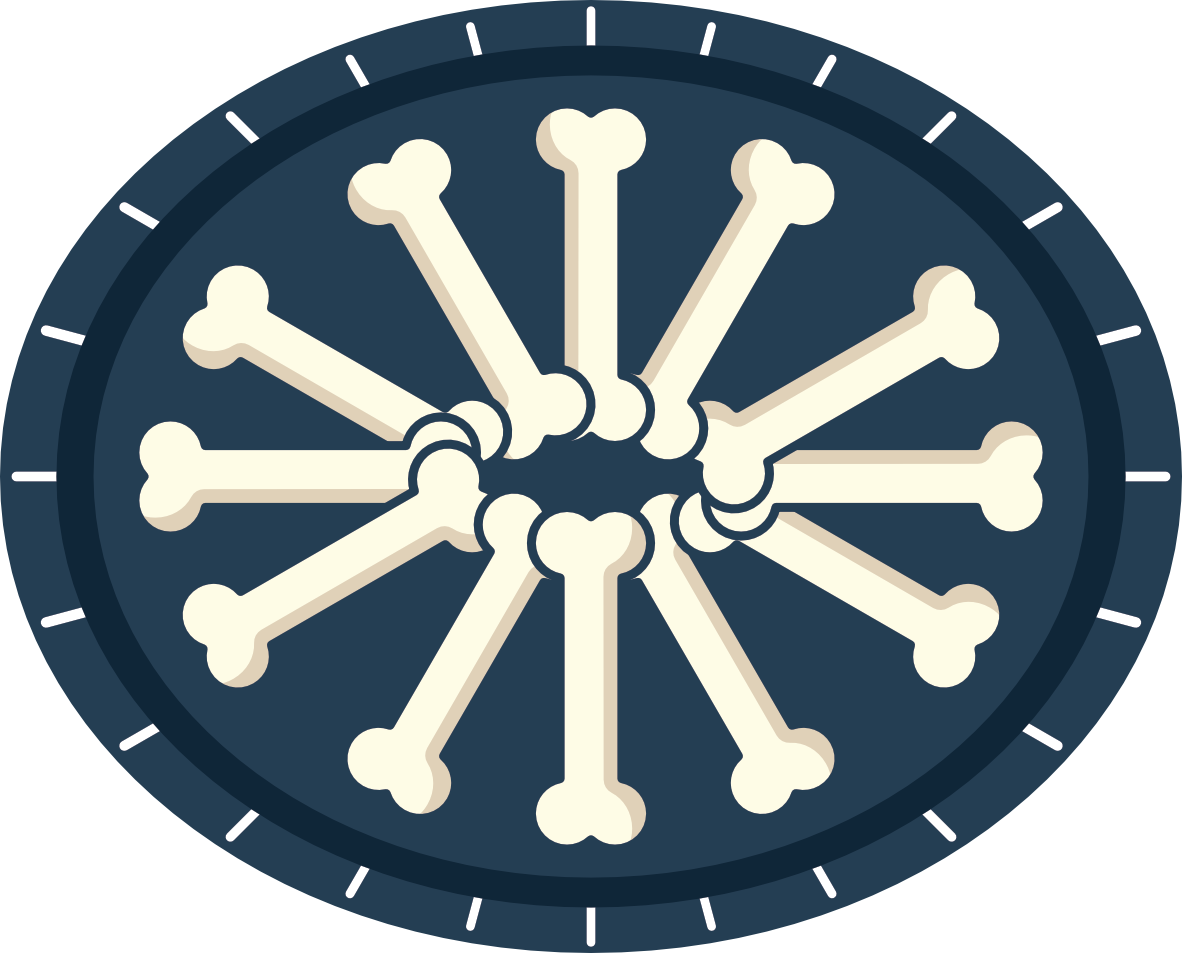 antagonist
partial agonist
(like buspirone)
not an inHibitor
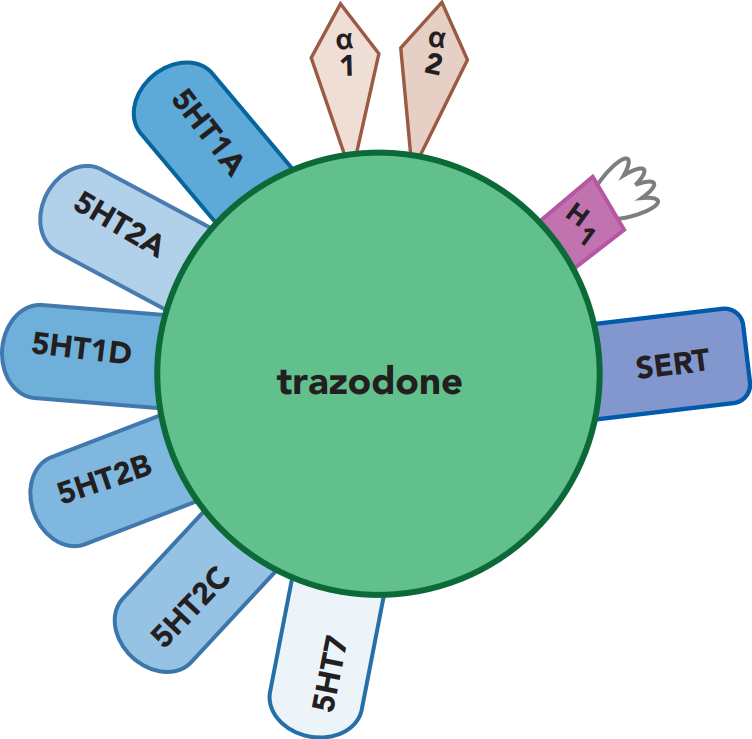 not a sensitive substrate
antagonist
(potent)
antidepressant effect (like SGAs)
antihistamine
Serotonin reuptake inhibitor (weak)
antagonist
Possible pro-cognitive and antidepressant actions
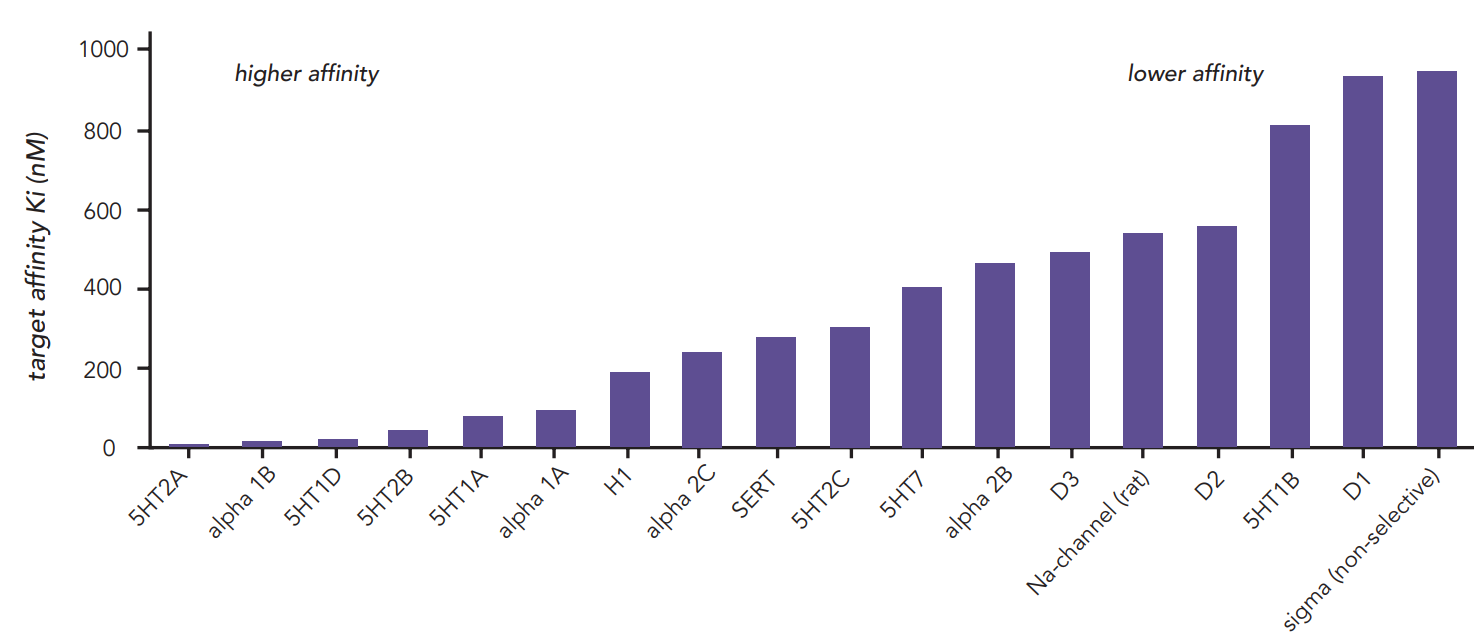 Receptor affinity (Ki) = drug concentration required to occupy 50% of the receptor.

Lower Ki means 
higher affinity.
antagonist
unknown effect (like viloxazine)
antagonist
possible antidepressant effects
antagonist
possible pro-cognitive and antidepressant actions
Stahl’s Essential Psychopharmacology
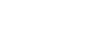 Trazodone - Serotonin antagonist/reuptake inhibitor (SARI)
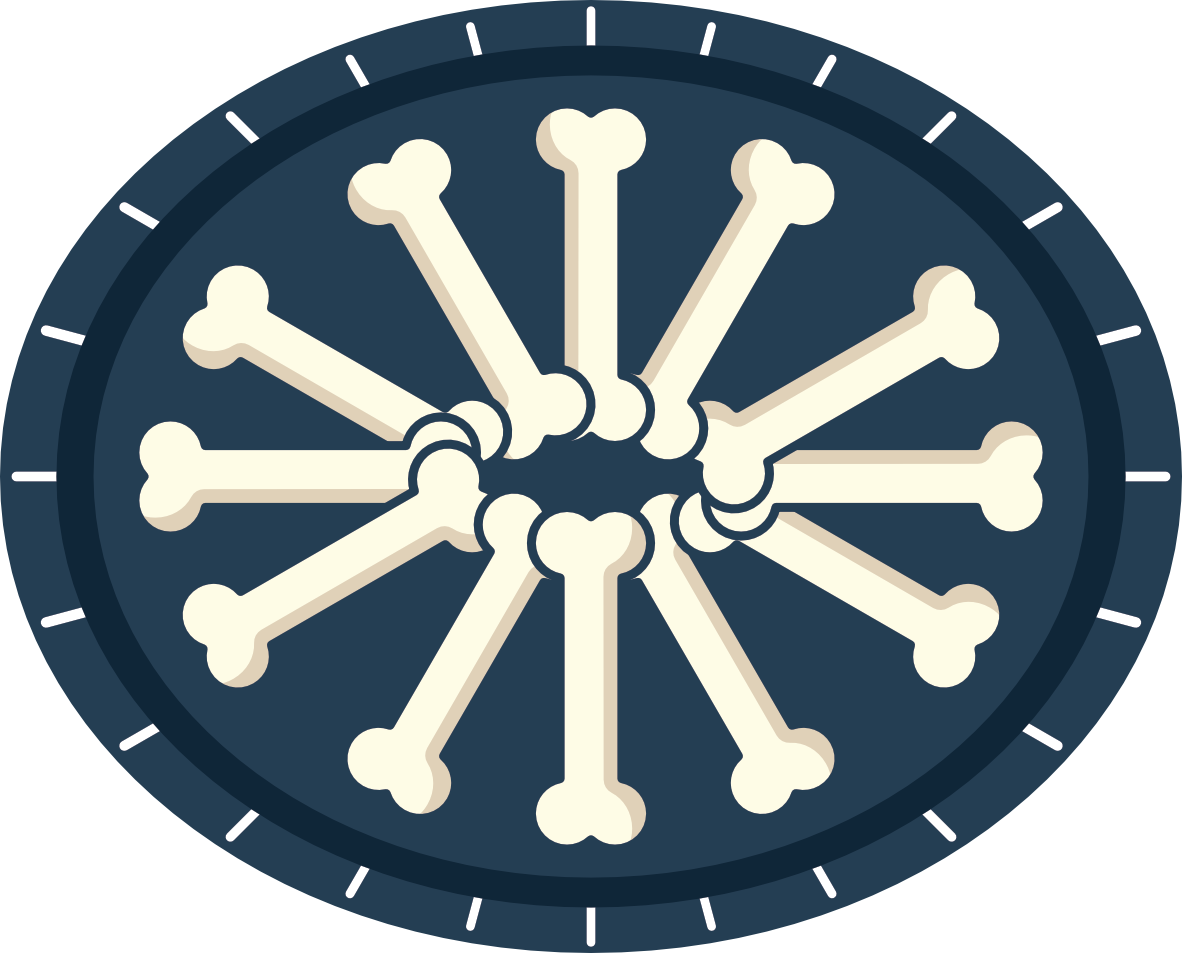 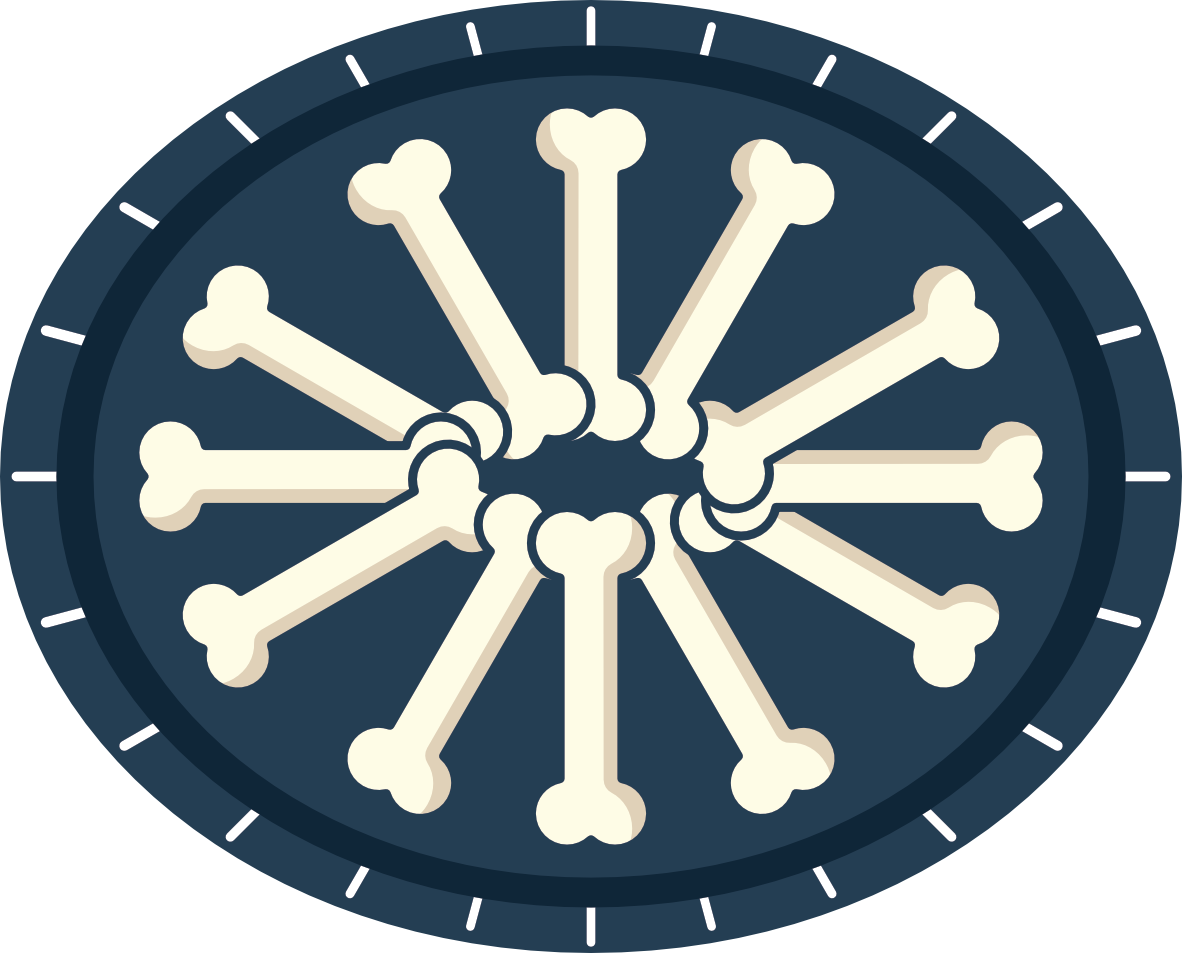 antagonist
partial agonist
(like buspirone)
not an inHibitor
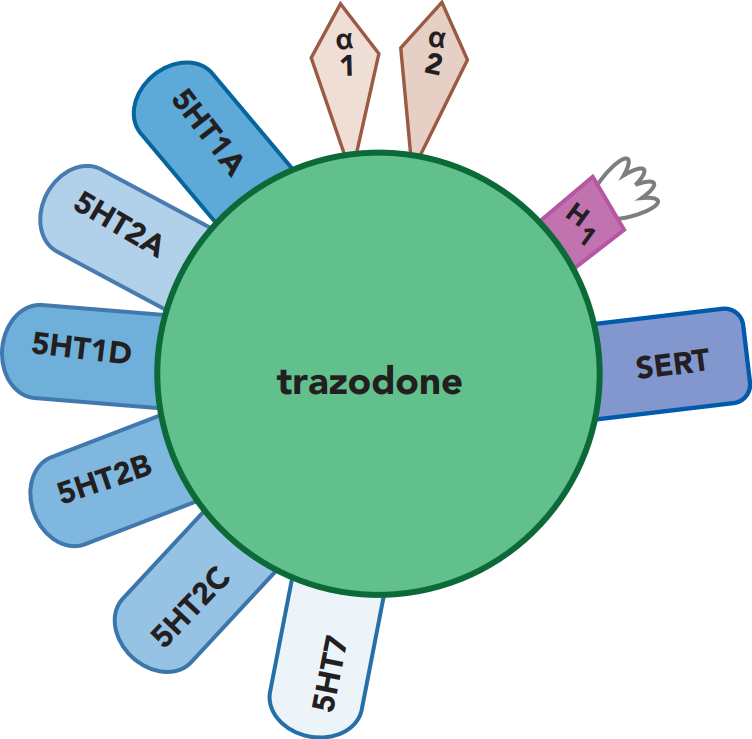 not a sensitive substrate
antagonist
(potent)
antidepressant effect (like SGAs)
antihistamine
Higher Ki means lower affinity
Serotonin reuptake inhibitor (weak)
antagonist
Possible pro-cognitive and antidepressant actions
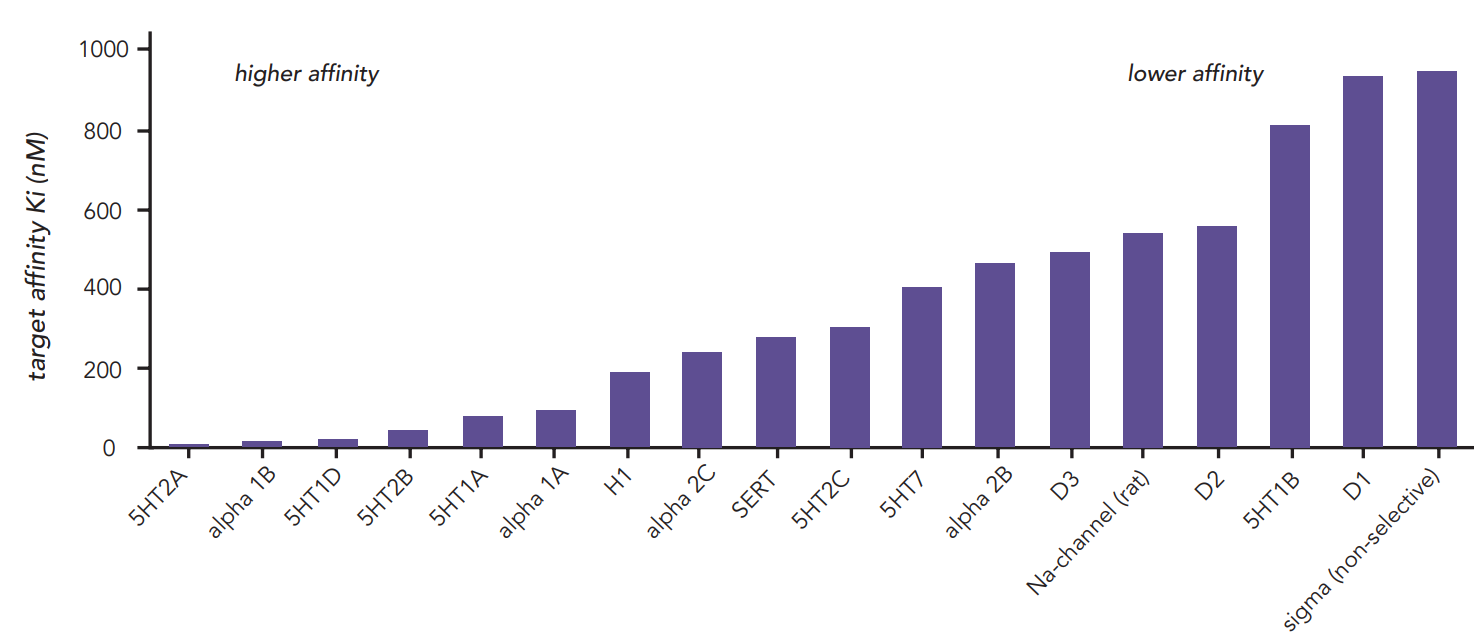 Lower Ki means 
higher affinity.
antagonist
unknown effect (like viloxazine)
antagonist
possible antidepressant effects
antagonist
possible pro-cognitive and antidepressant actions
Stahl’s Essential Psychopharmacology
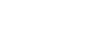 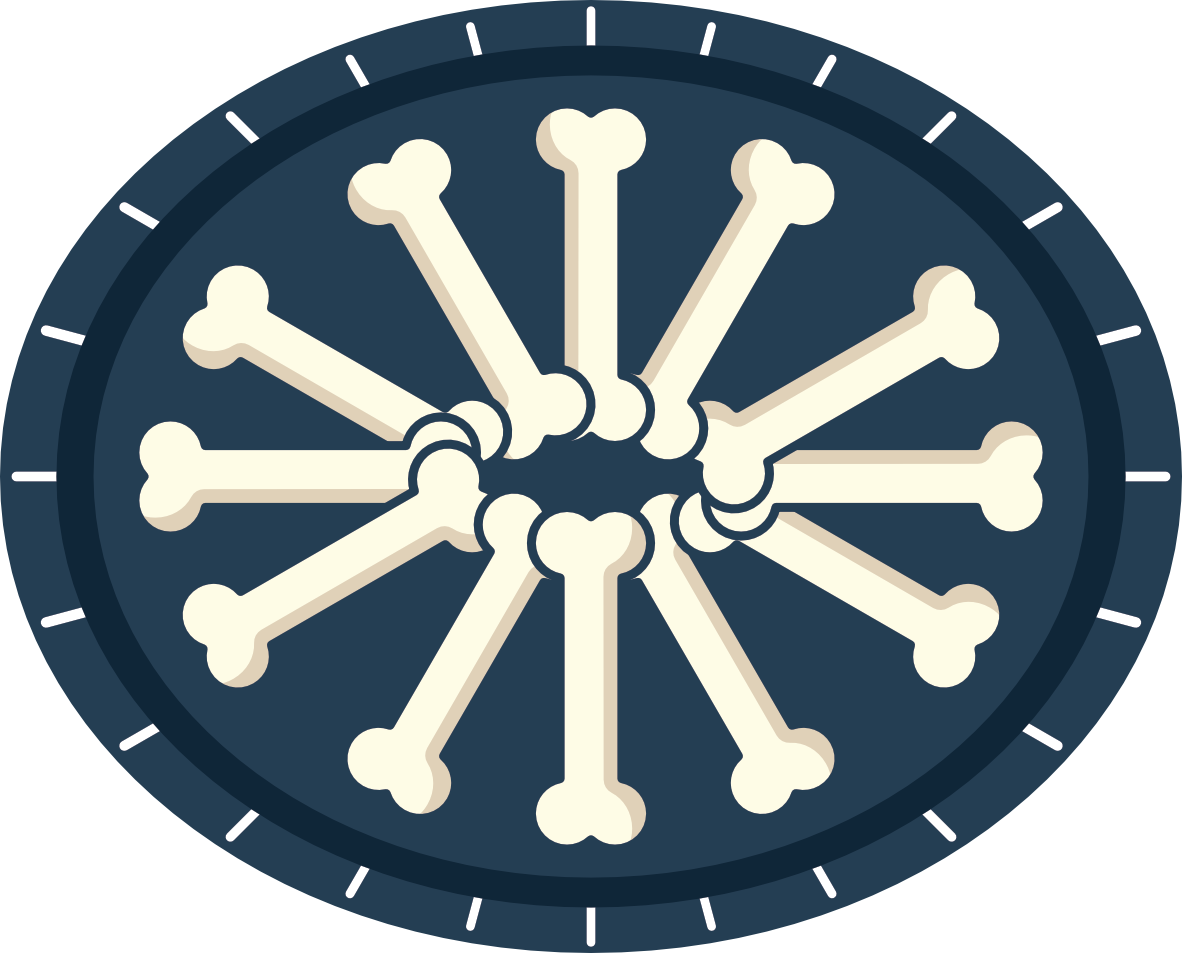 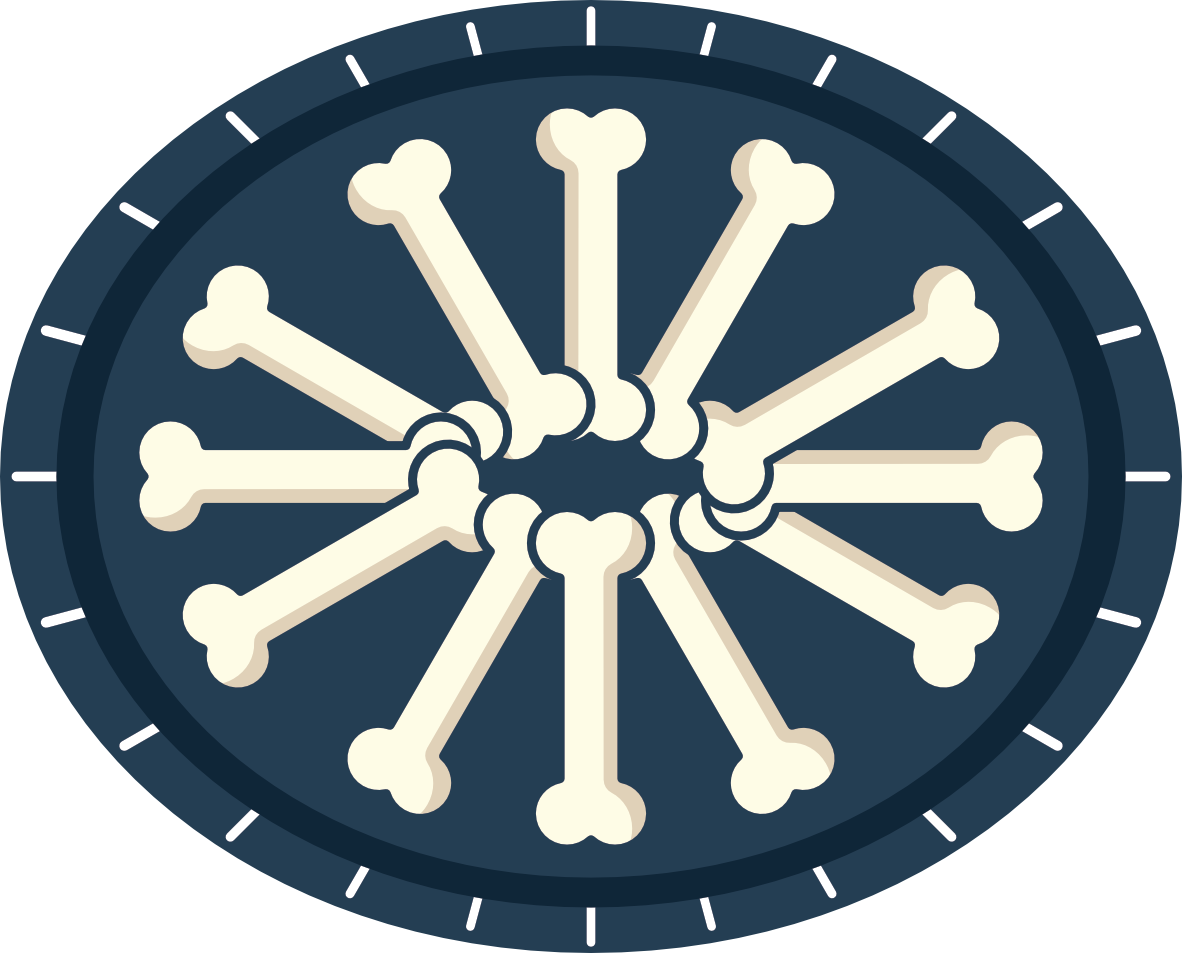 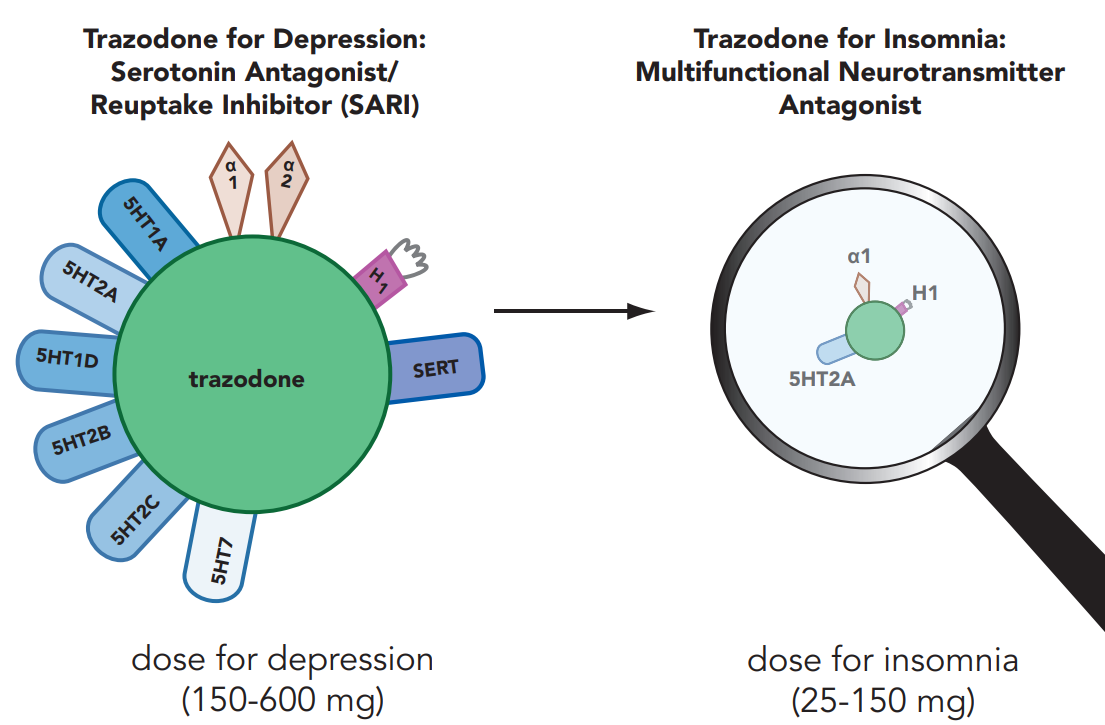 SSRIs
escitalopram
citalopram
fluoxetine
sertraline
paroxetine
fluvoxamine

SNRIs
venlafaxine
desvenlafaxine
duloxetine
levomilnacipran
NDRI
bupropion

TCAs

MAOIs

Atypical antidepressants
mirtazapine
trazodone
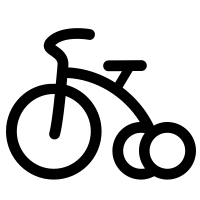 SSRIs
escitalopram
citalopram
fluoxetine
sertraline
paroxetine
fluvoxamine

SNRIs
venlafaxine
desvenlafaxine
duloxetine
levomilnacipran
NDRI
bupropion

TCAs

MAOIs

Atypical antidepressants
mirtazapine
trazodone
nefazodone
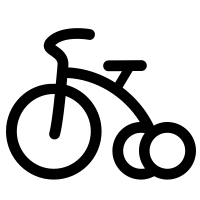 Nefazodone (SERZONE)        
nef FAH zoe dohn / SARE zone              
“Nefarious Sear zone”
1994
$79–$173
❖ Antidepressant
❖ Serotonin antagonist and
    reuptake inhibitor (SARI)
       – 5-HT2 antagonist
       – 5-HT1A agonist
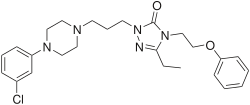 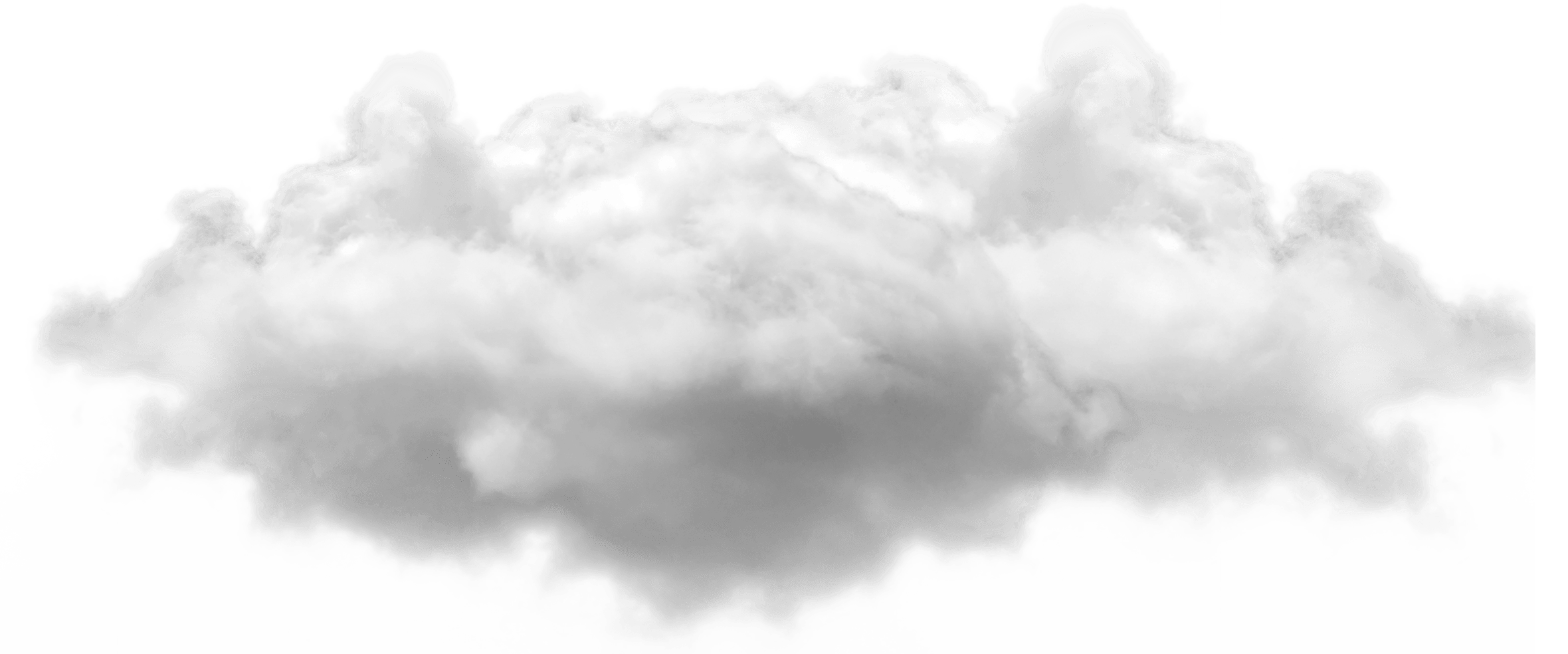 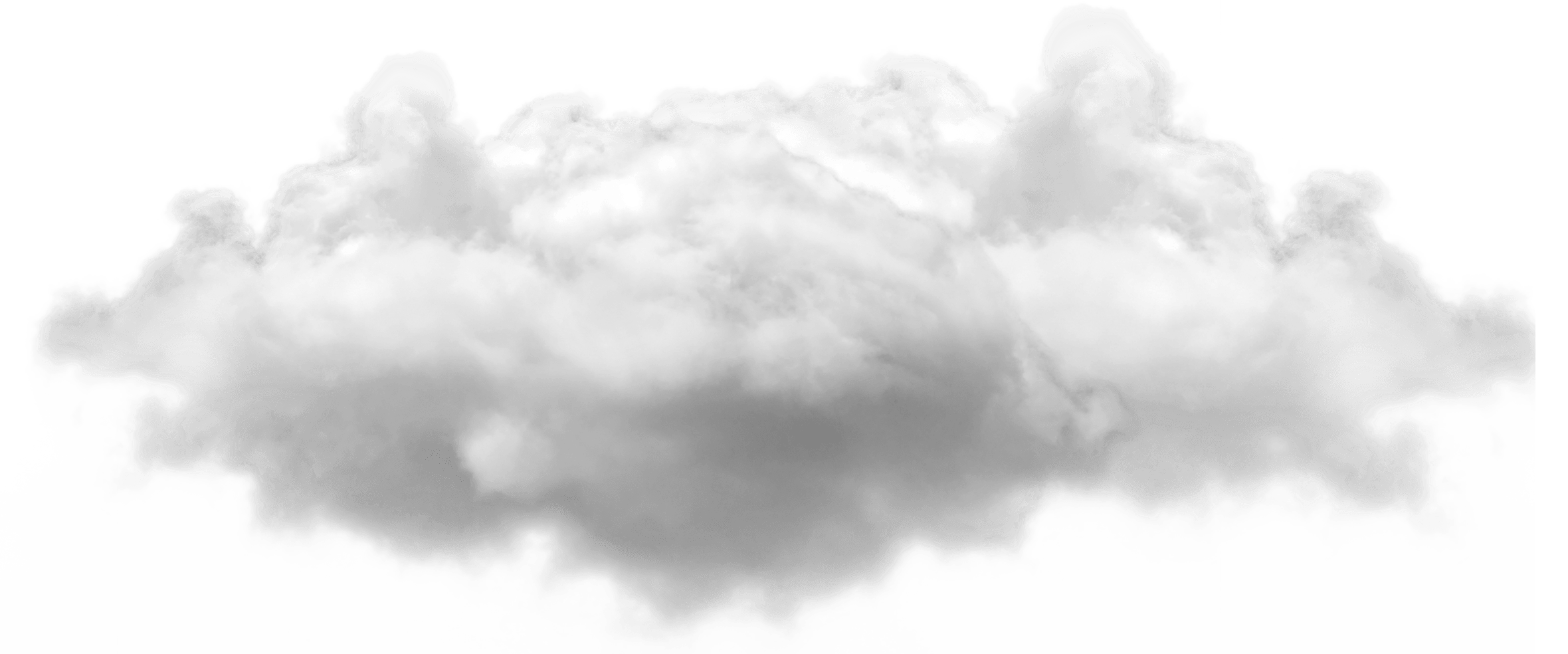 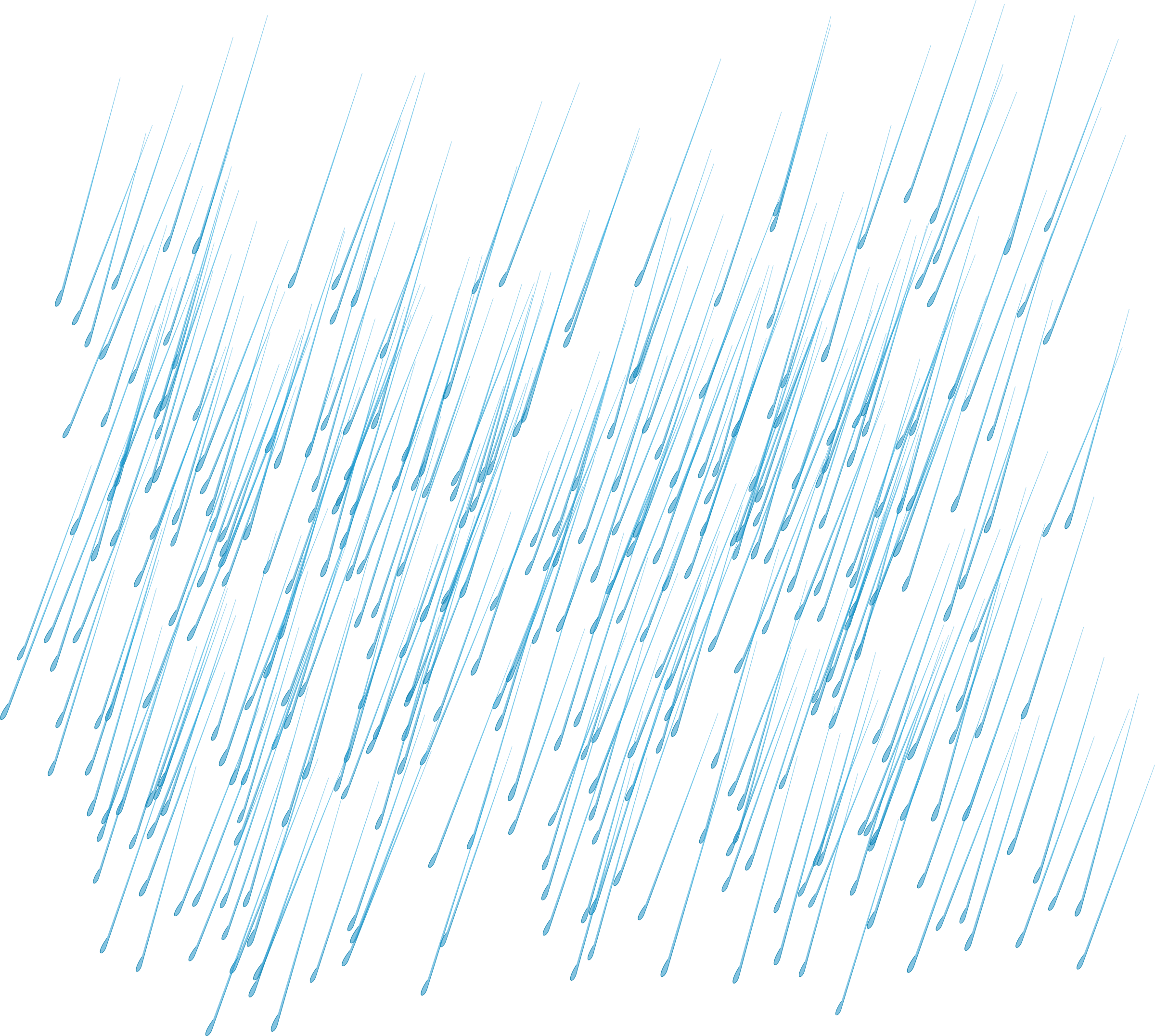 Rare risk of “searing” the liver
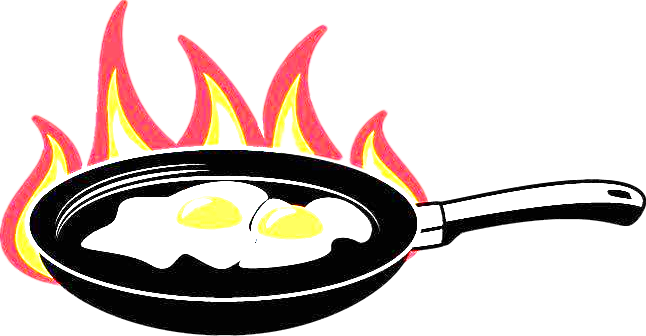 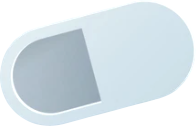 SARI
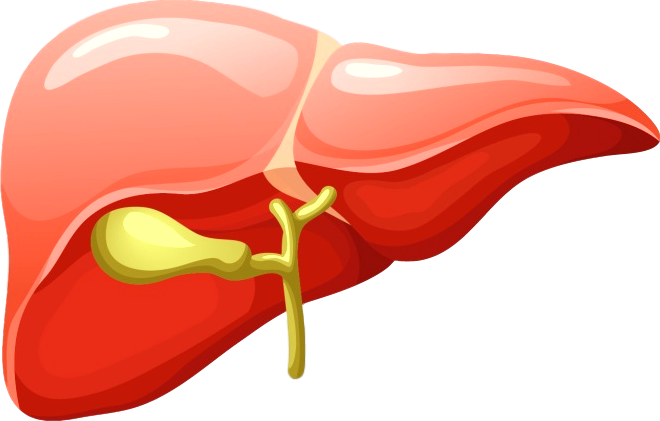 50
100
150
200
250
mg
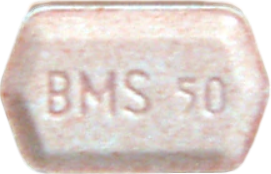 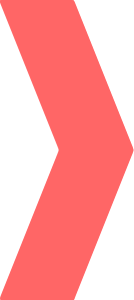 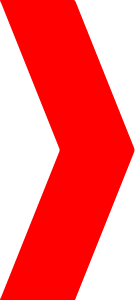 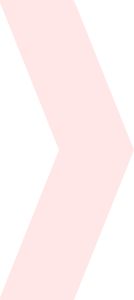 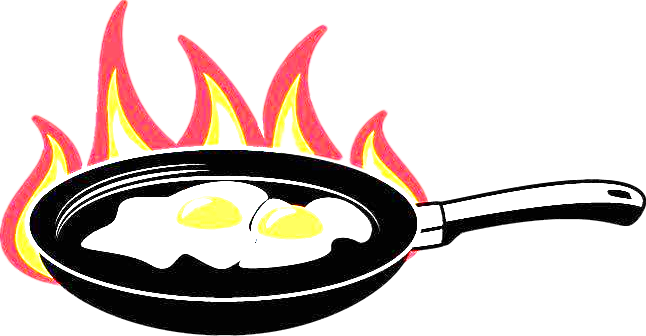 Nefazodone: Serotonin antagonist/reuptake inhibitor (SARI)
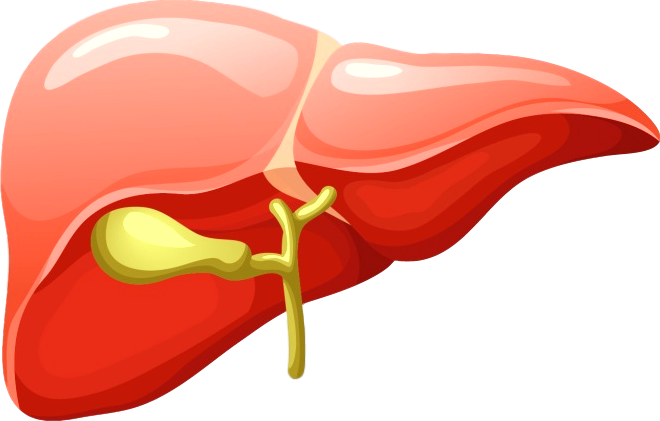 CYP
CYP3A4 inHibitor
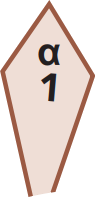 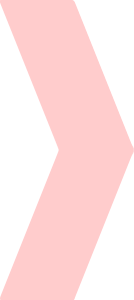 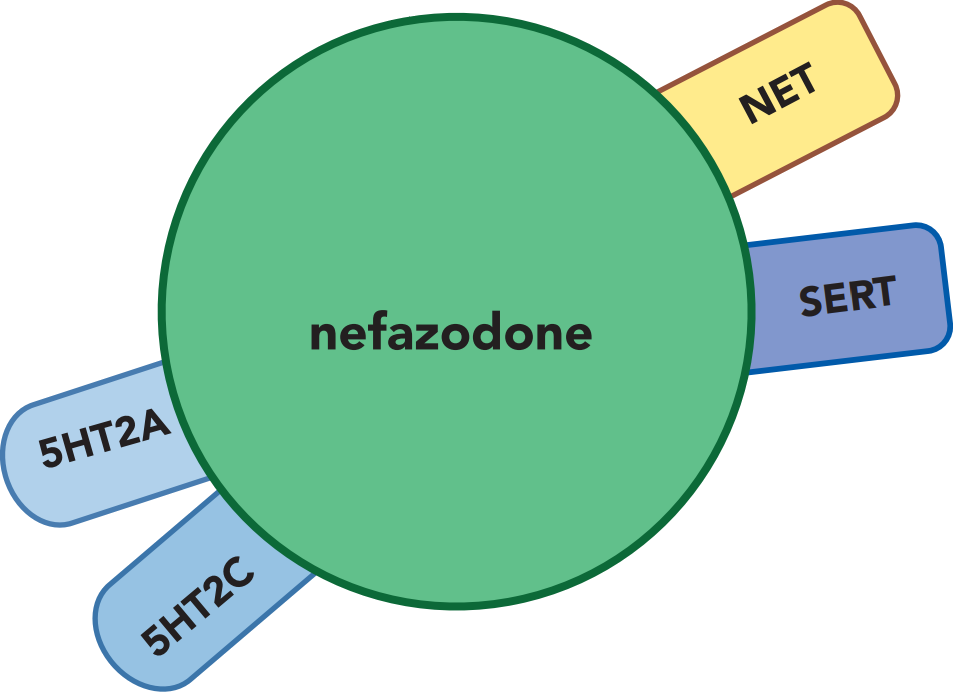 SERZONE
SSRIs
escitalopram
citalopram
fluoxetine
sertraline
paroxetine
fluvoxamine

SNRIs
venlafaxine
desvenlafaxine
duloxetine
levomilnacipran
NDRI
bupropion

TCAs

MAOIs

Atypical antidepressants
mirtazapine
trazodone
nefazodone
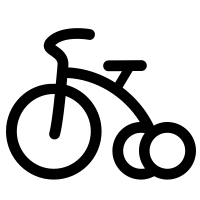 SSRIs
escitalopram
citalopram
fluoxetine
sertraline
paroxetine
fluvoxamine

SNRIs
venlafaxine
desvenlafaxine
duloxetine
levomilnacipran
NDRI
bupropion

TCAs

MAOIs

Atypical antidepressants
mirtazapine
trazodone
nefazodone
vilazodone
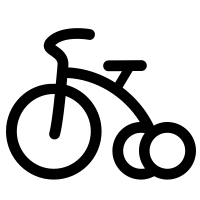 Vilazodone (VIIBRYD) 
vil AZ o dohn / VY brid
“(what that) Vile lazer done 
(to that) Virile hybrid”
#278
2011
$276–$343
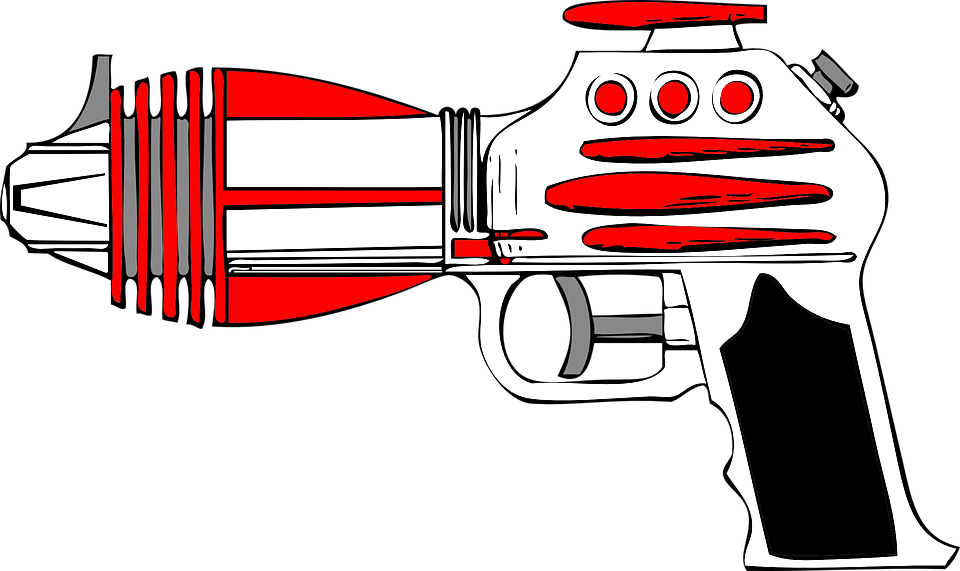 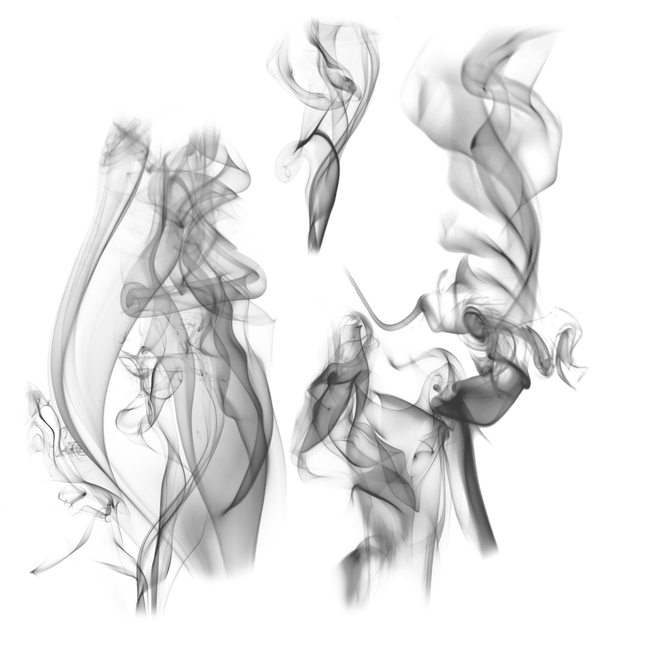 ❖ Antidepressant
❖ Serotonin Modulator 
    and Stimulator (SMS)
    – 5-HT reuptake 
      inhibitor (SRI)
    – 5-HT1A partial 
      agonist
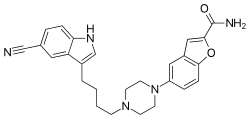 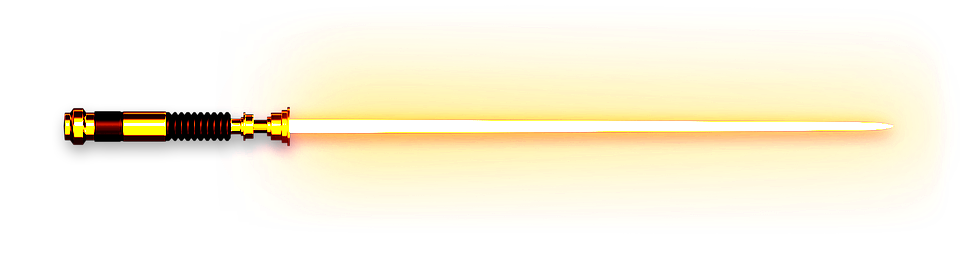 I’m depressed!
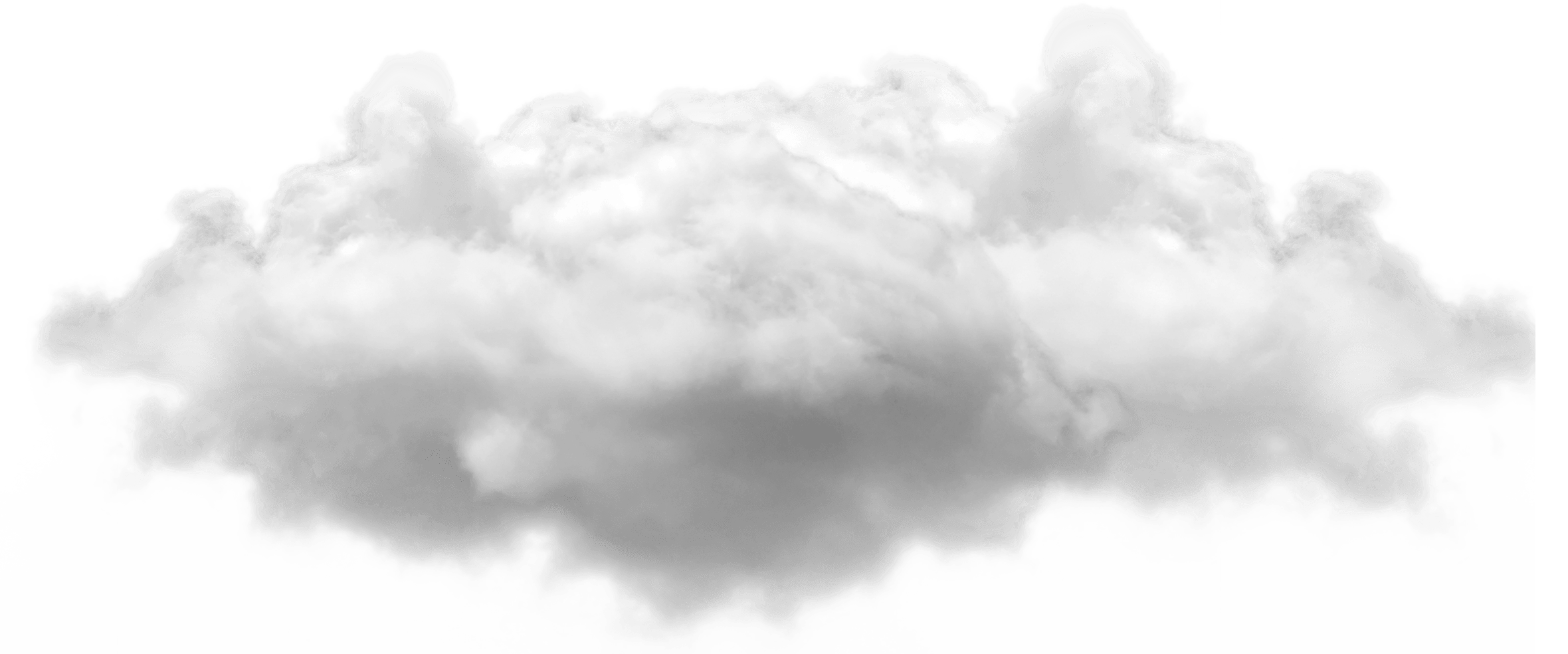 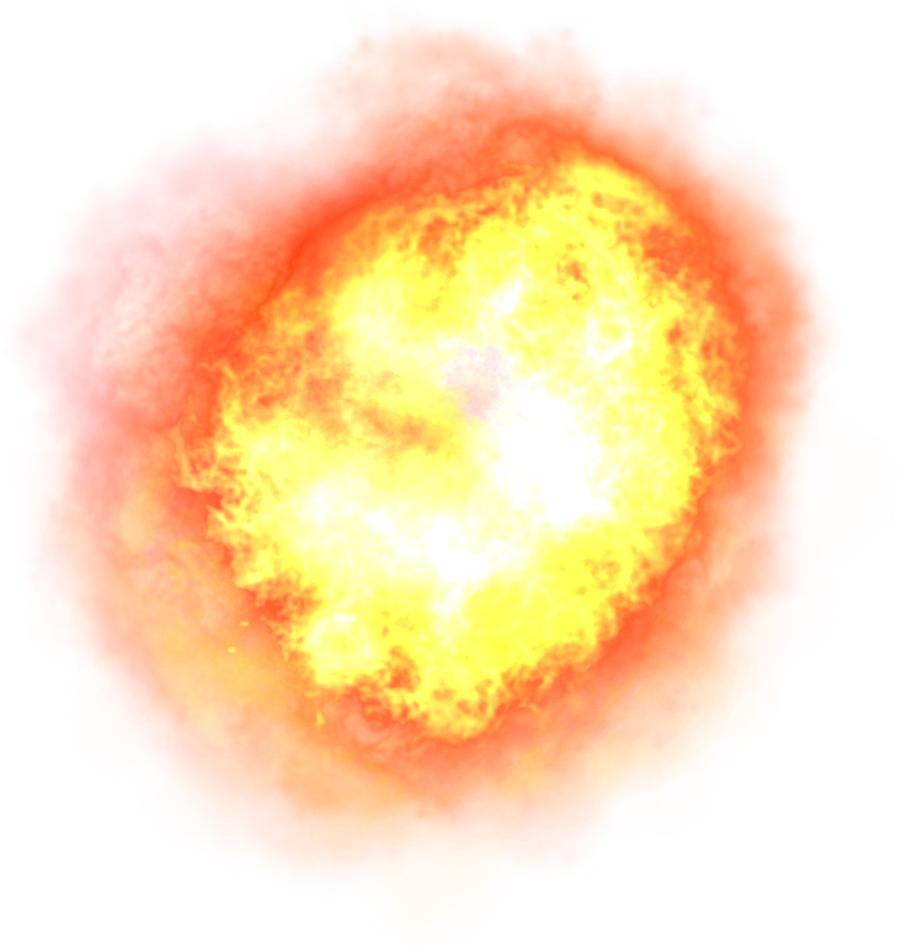 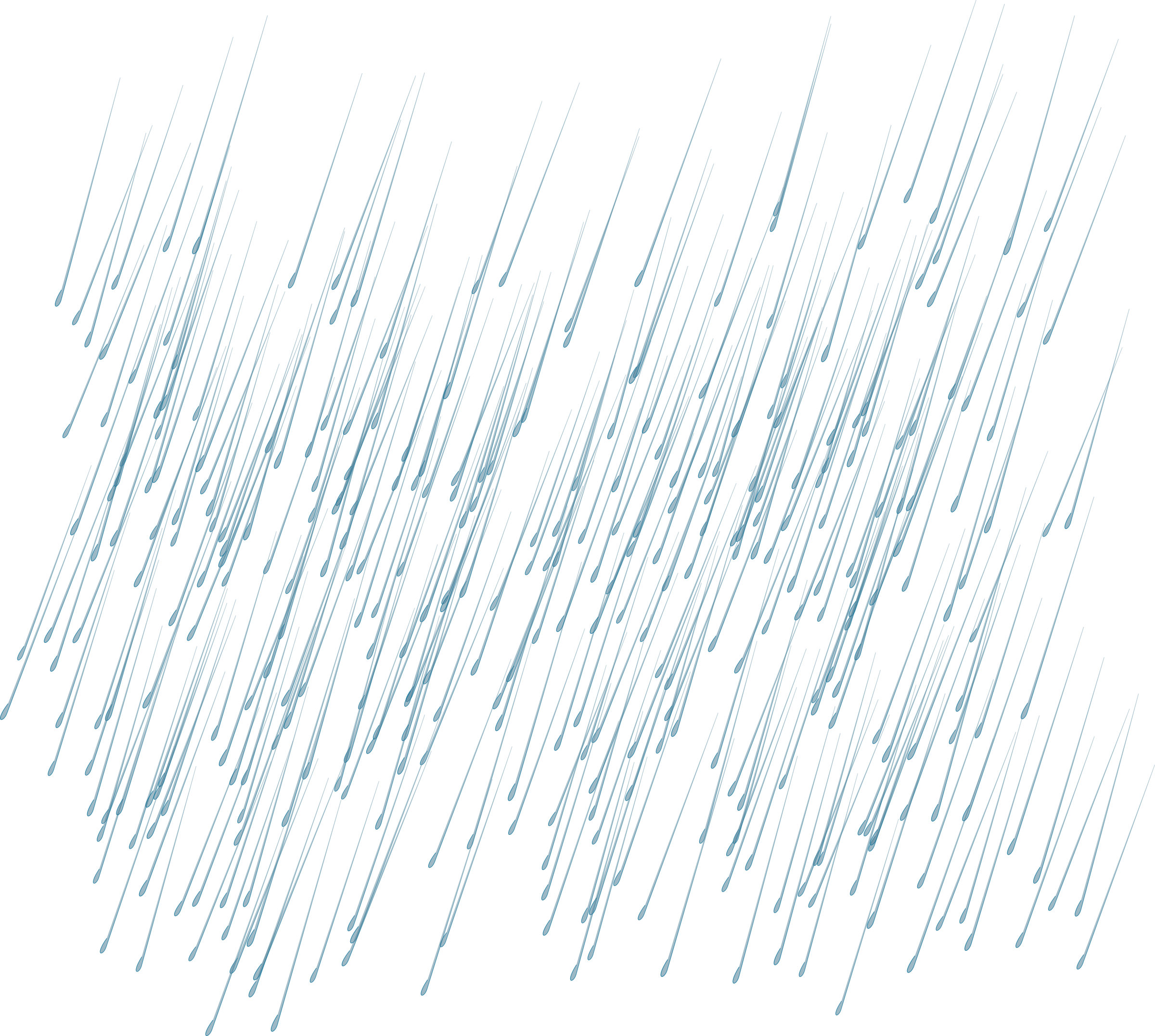 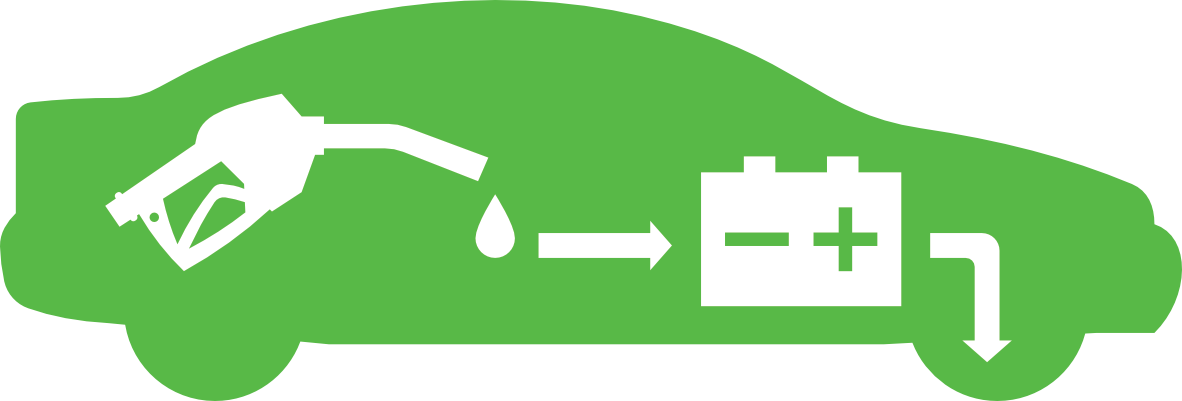 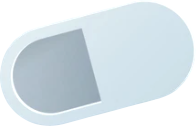 SMS
I’m just fine !
10
20
40
mg
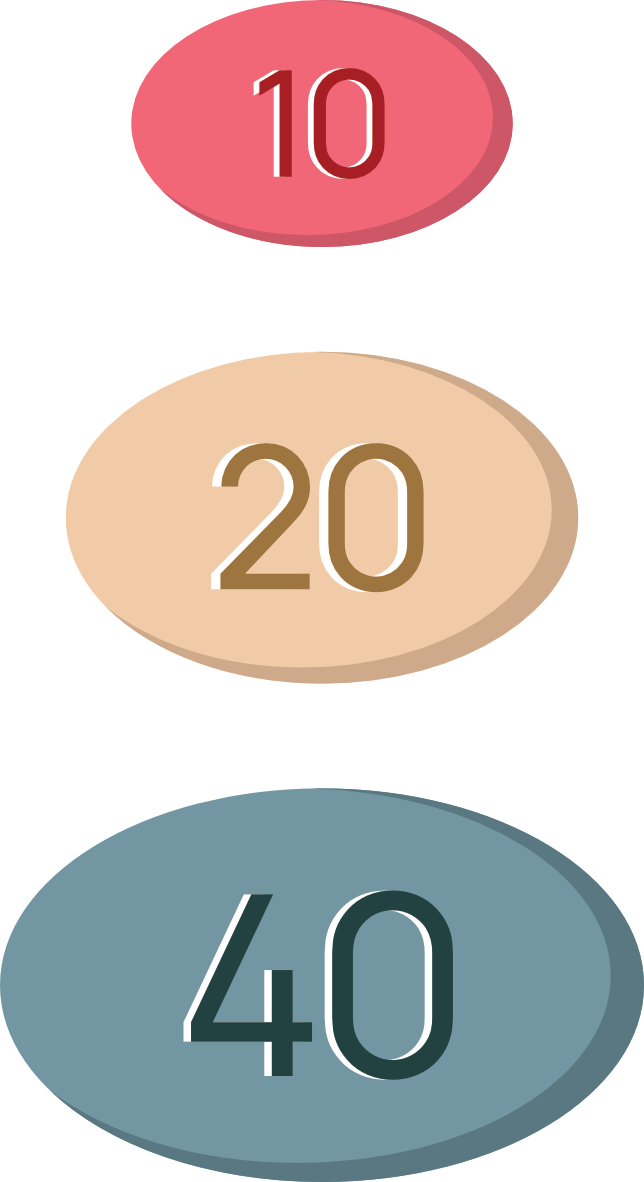 Serotonin partial agonist reuptake inhibitor (SPARI)
vilazodone
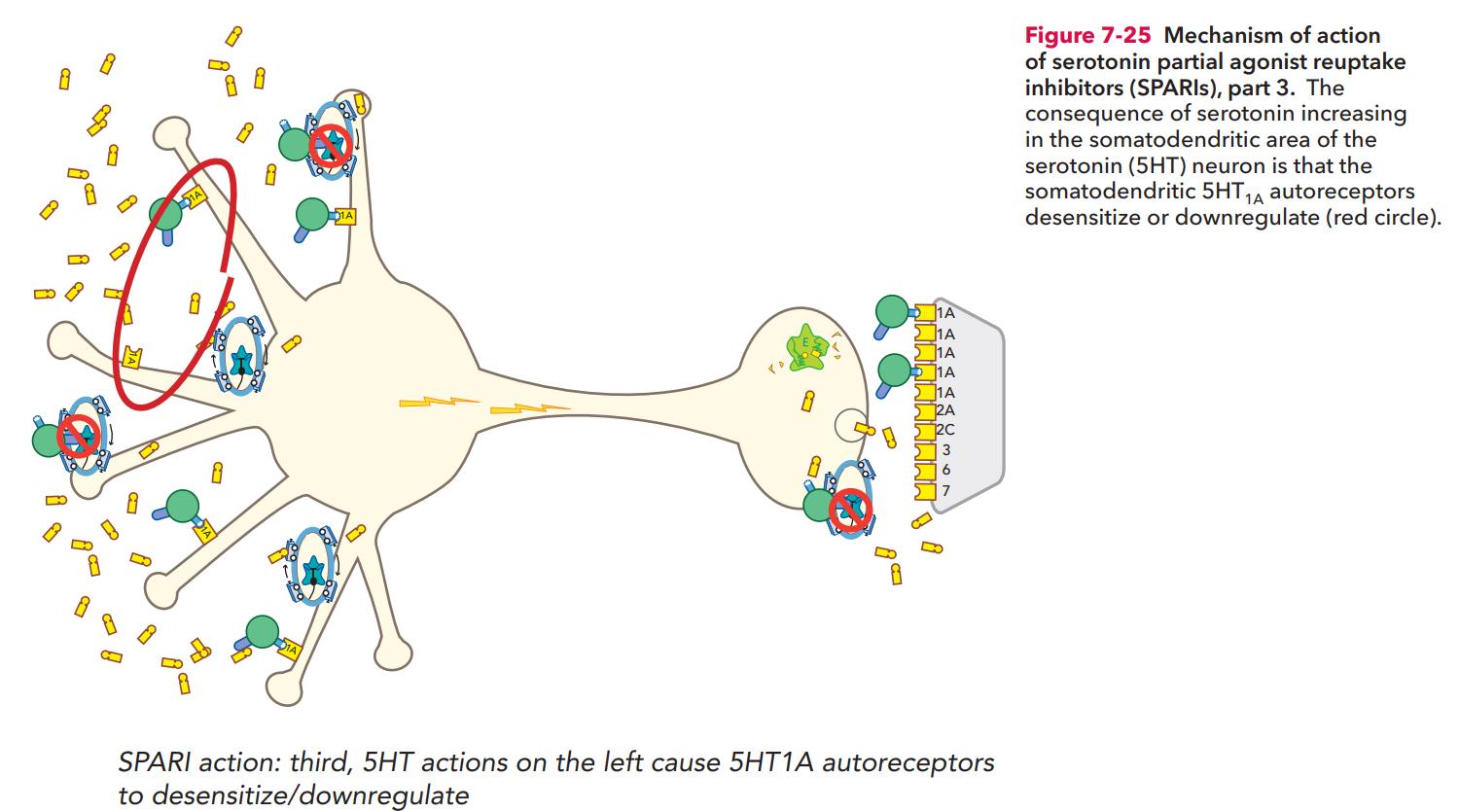 5HT1A autoreceptors desensitize/ downregulate
serotonin neuron
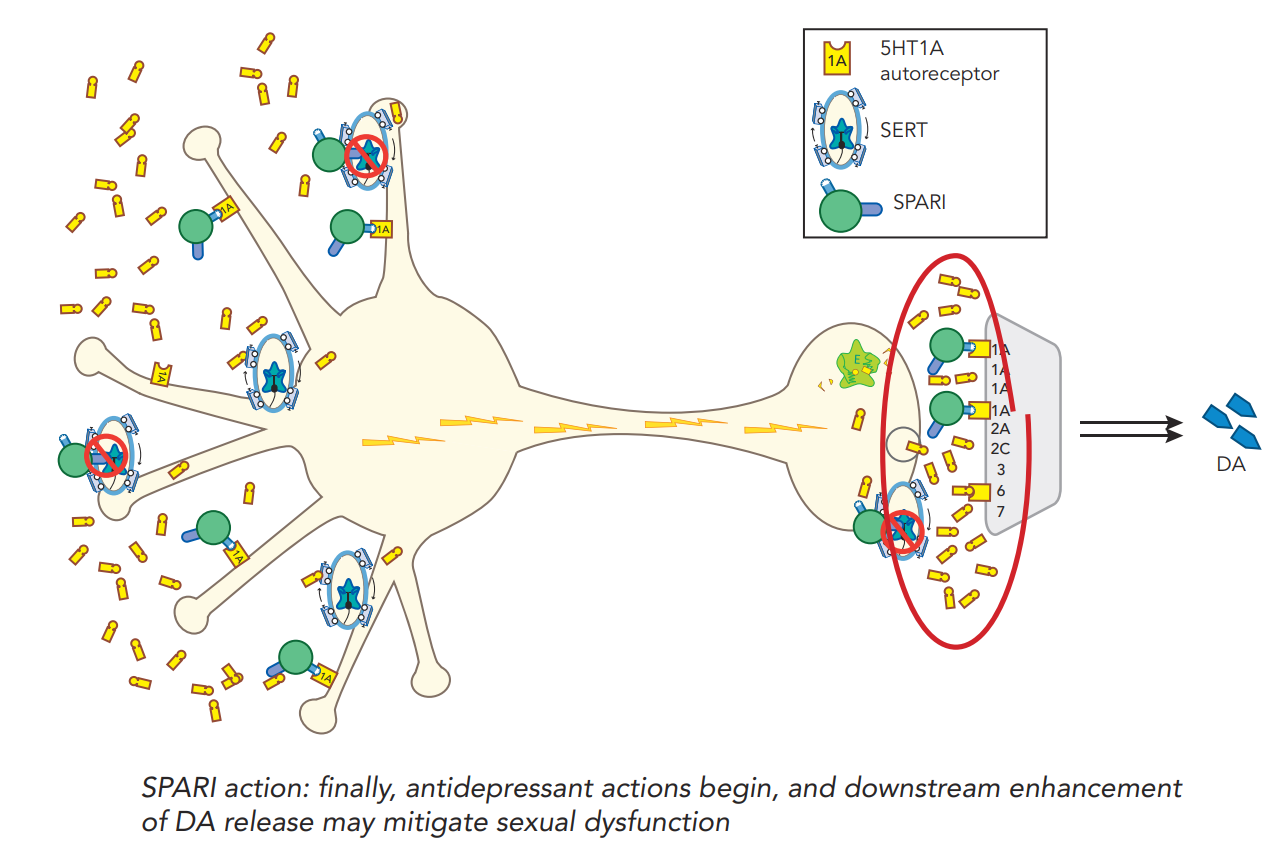 Serotonin partial agonist reuptake inhibitor (SPARI)
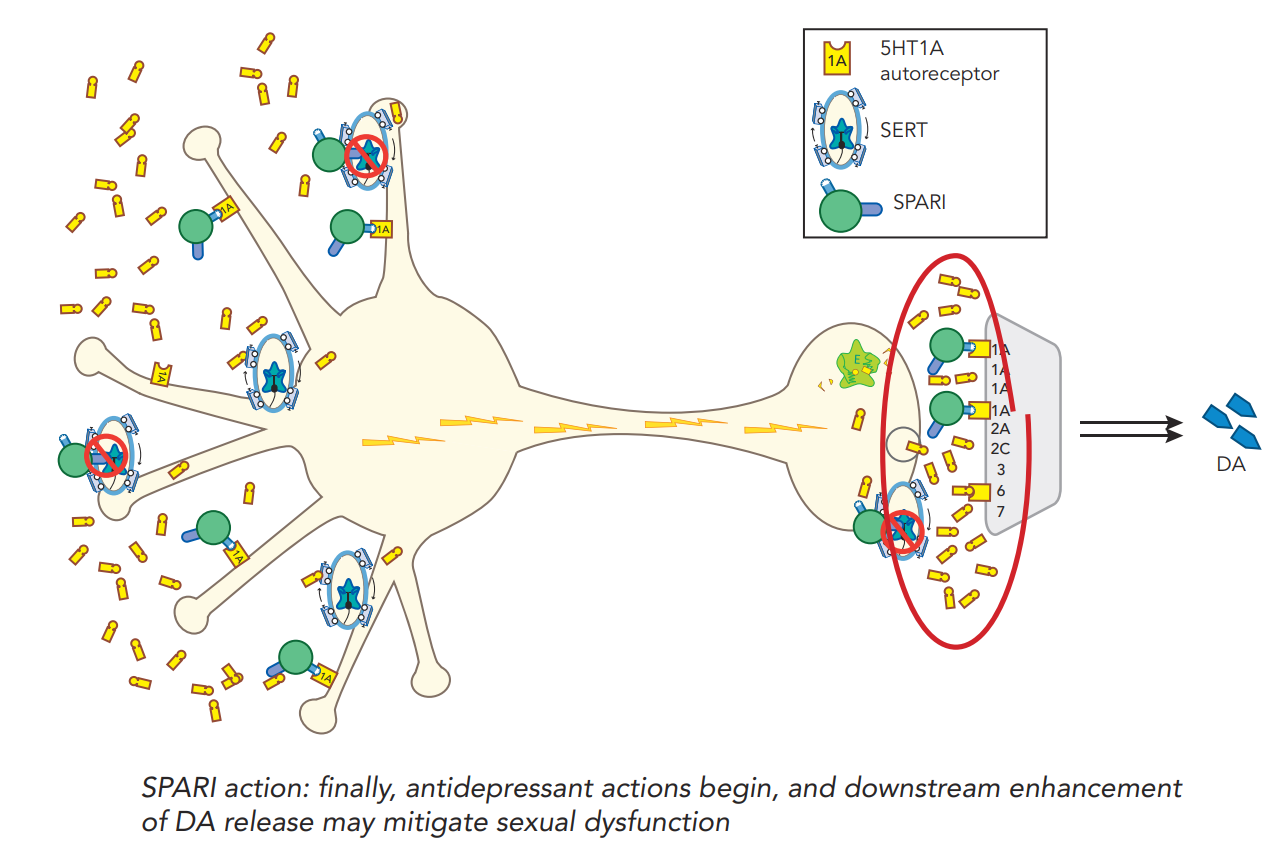 vilazodone
downregulation of postsynaptic 5HT receptors
serotonin neuron
5HT1A partial agonism may lead to downstream enhancement of dopamine  release, which may mitigate sexual dysfunction.
Serotonin partial agonist reuptake inhibitor (SPARI)
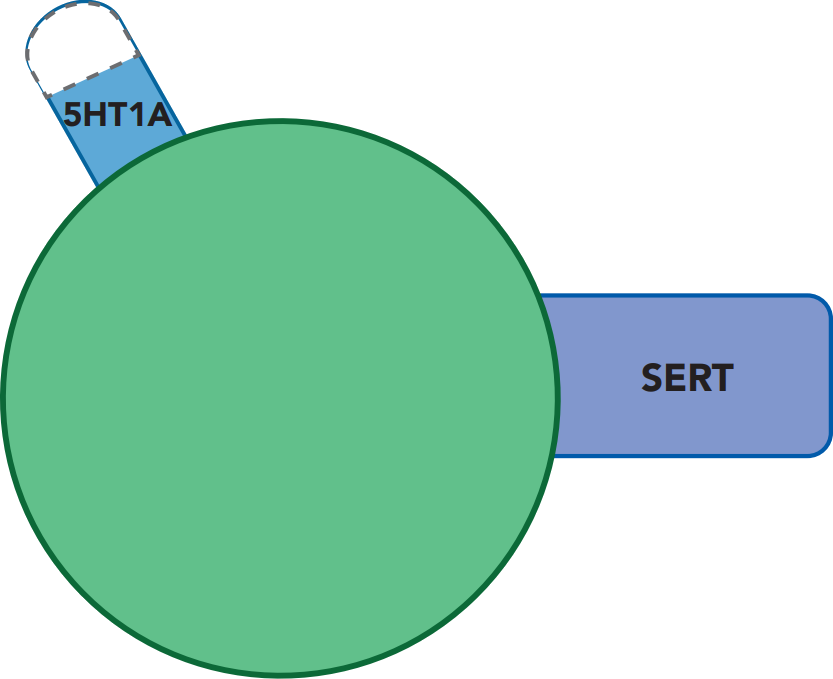 5HT1A receptor partial agonist
sensitive substrate (CYP3A4)
anxiolytic actions and may mitigate sexual dysfunction
(principal mechanism of buspirone)
vilazodone
VIIBRYD
Antidepressant and anxiolytic effects, sexual dysfunction
Serotonin reuptake inhibitor
Serotonin partial agonist reuptake inhibitor (SPARI)
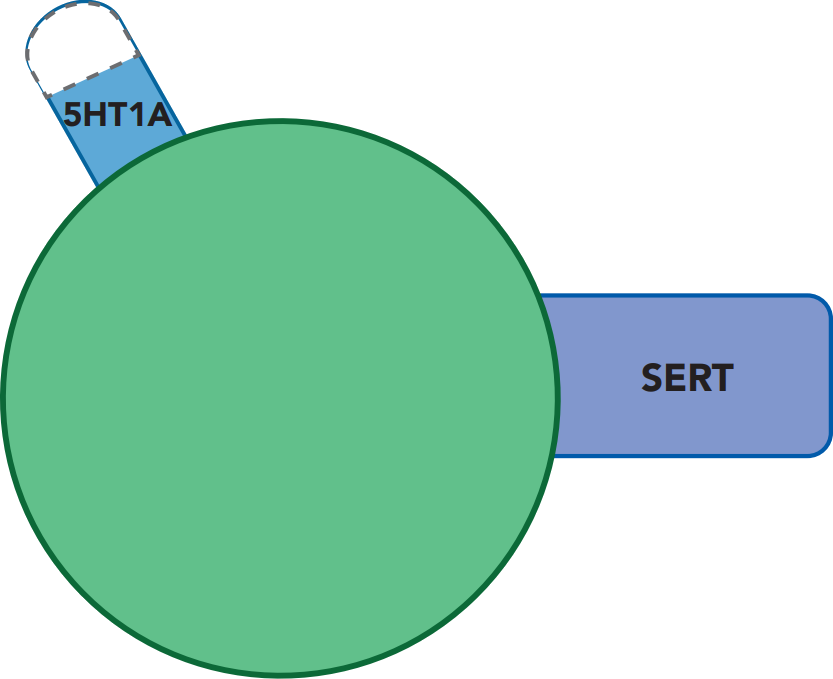 5HT1A receptor partial agonist
sensitive substrate (CYP3A4)
anxiolytic actions and may mitigate sexual dysfunction
(principal mechanism of buspirone)
vilazodone
VIIBRYD
Antidepressant and anxiolytic effects, sexual dysfunction
Serotonin reuptake inhibitor
SSRIs
escitalopram
citalopram
fluoxetine
sertraline
paroxetine
fluvoxamine

SNRIs
venlafaxine
desvenlafaxine
duloxetine
levomilnacipran
NDRI
bupropion

TCAs

MAOIs

Atypical antidepressants
mirtazapine
trazodone
nefazodone
vilazodone
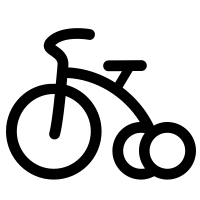 SSRIs
escitalopram
citalopram
fluoxetine
sertraline
paroxetine
fluvoxamine

SNRIs
venlafaxine
desvenlafaxine
duloxetine
levomilnacipran
NDRI
bupropion

TCAs

MAOIs

Atypical antidepressants
mirtazapine
trazodone
nefazodone
vilazodone
vortioxetine
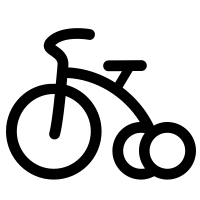 Vortioxetine (TRINTELLIX)
vor tye OX e teen / trin TELL ix   
“Trent’s  Vortex”
#260
2013
$357–$462
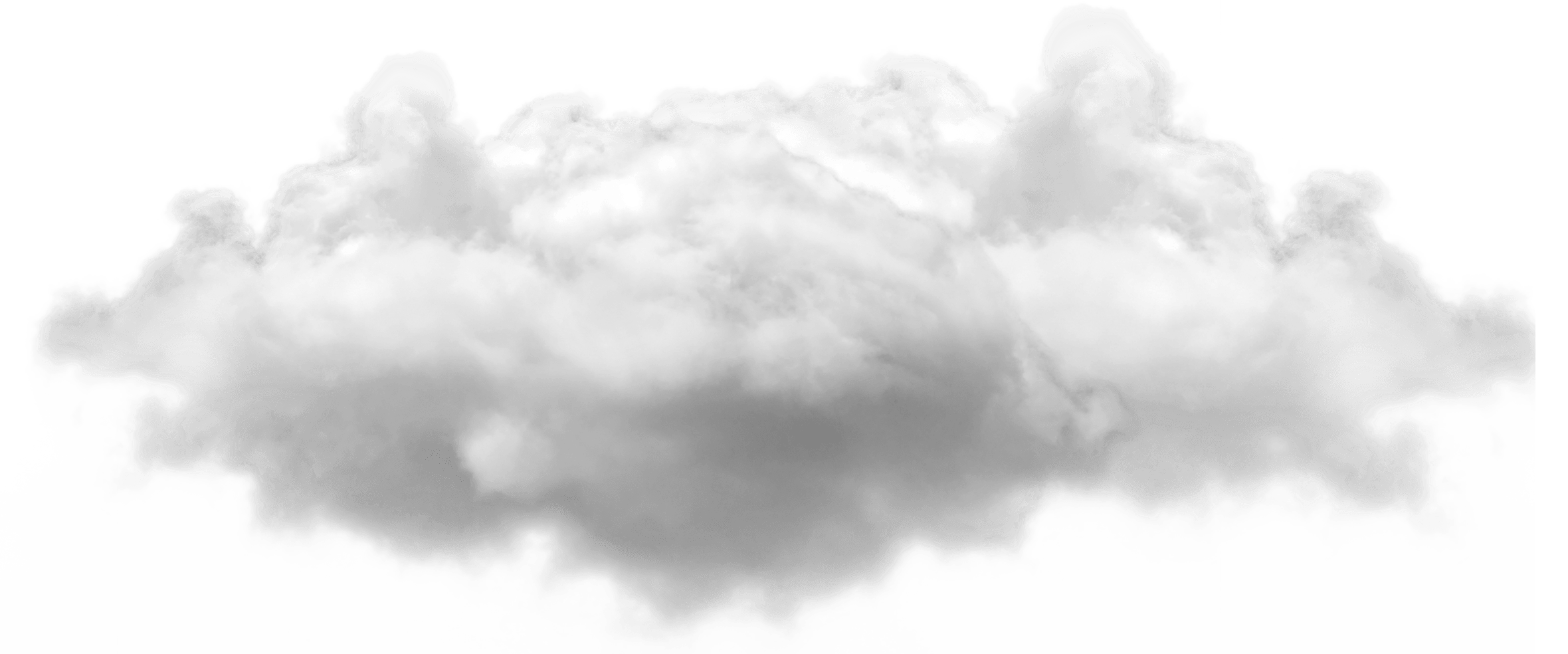 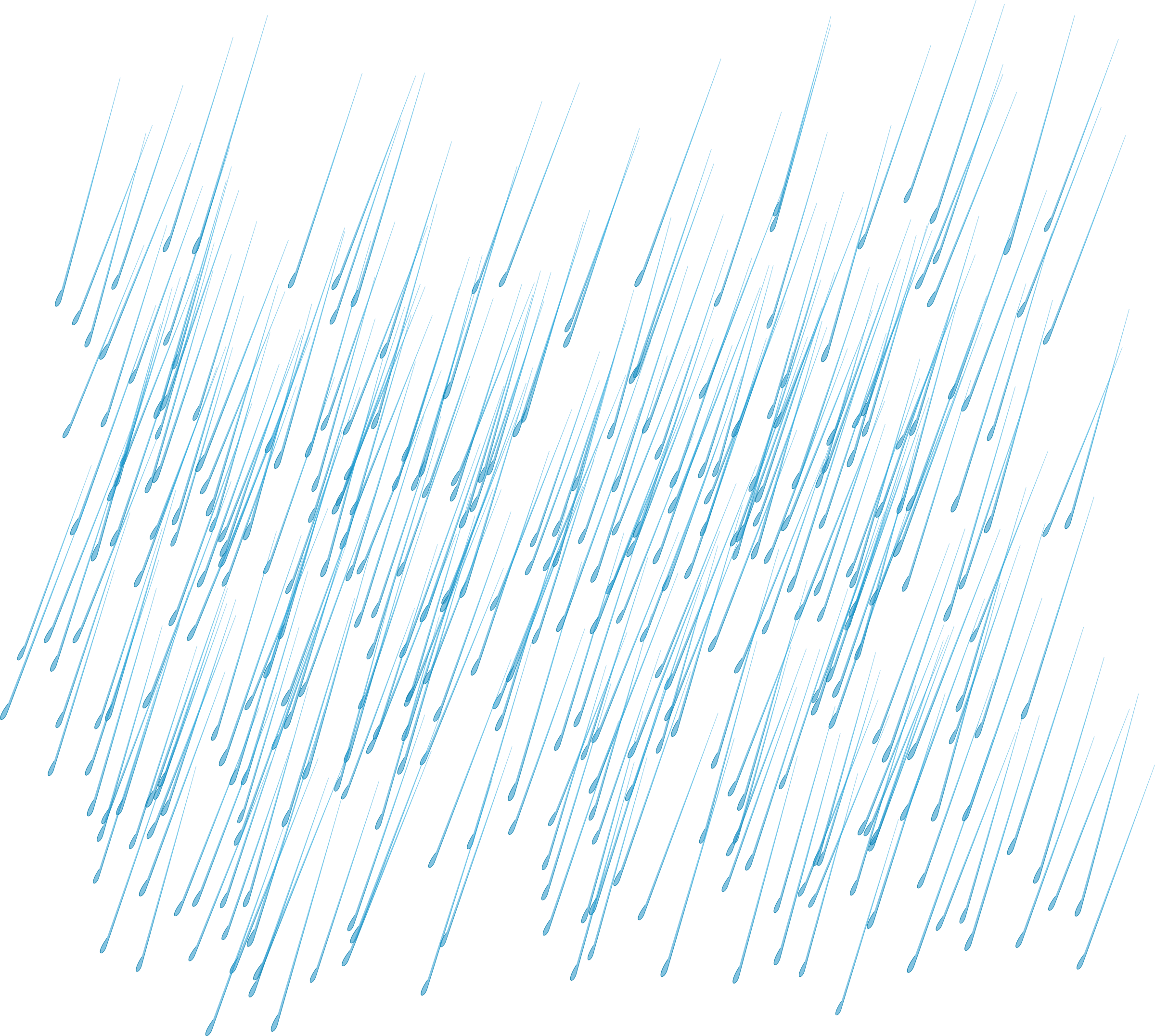 ❖ Multimodal antidepressant
❖ Serotonin modulator
     and stimulator (SMS)
        - 5-HT reuptake inhibitor
        - 5-HT1A partial agonist
        - 5-HT3 antagonist
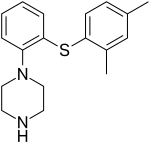 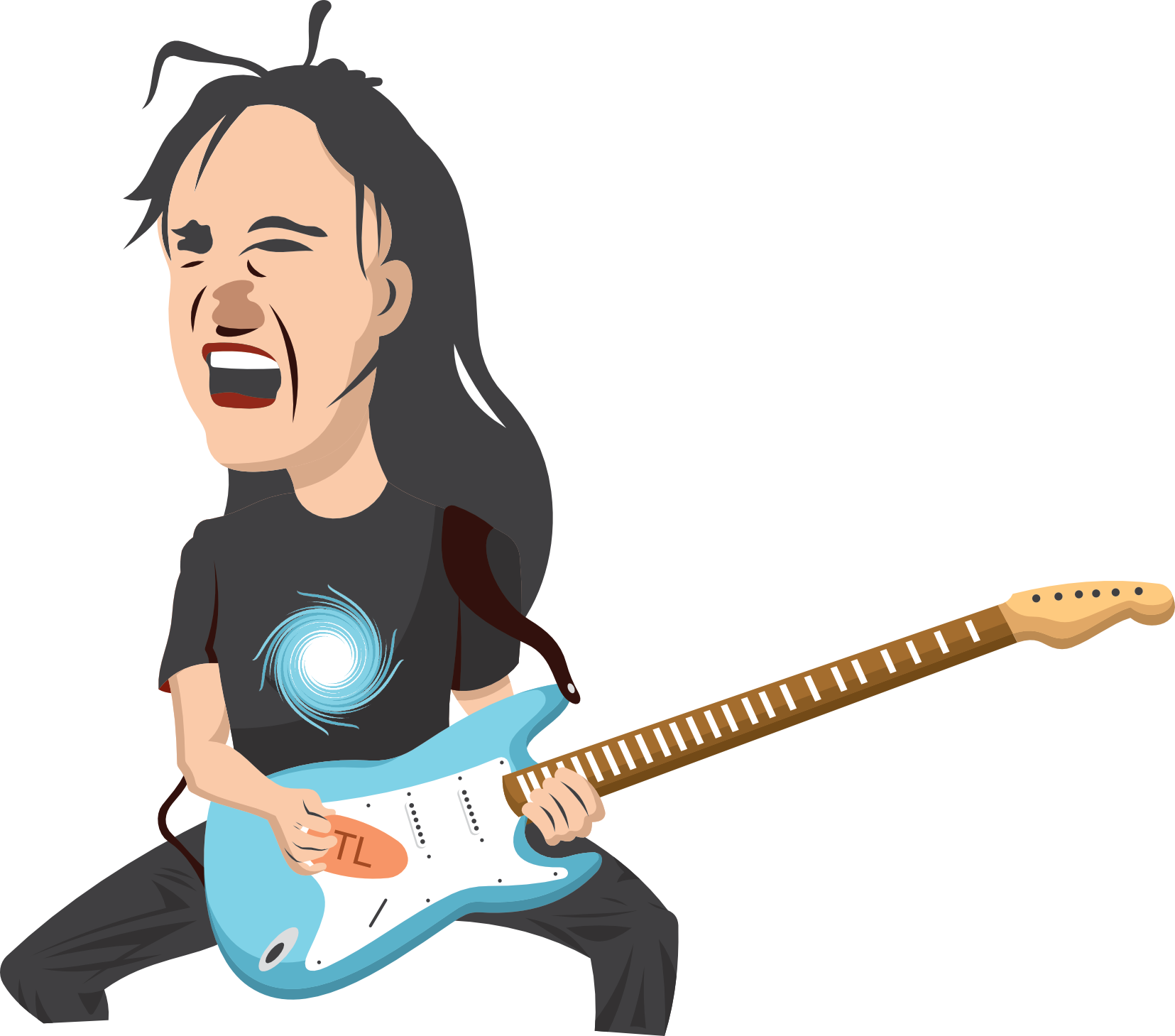 Trying to learn all of these serotonergic mechanisms 
is making me nauseous!
“serotonergic vortex” of nausea
Long half-life of 3 days
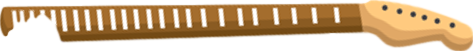 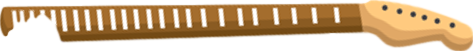 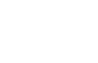 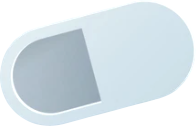 SMS
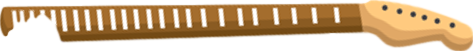 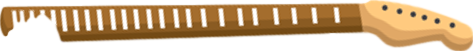 Trent Reznor (Nine Inch Nails)
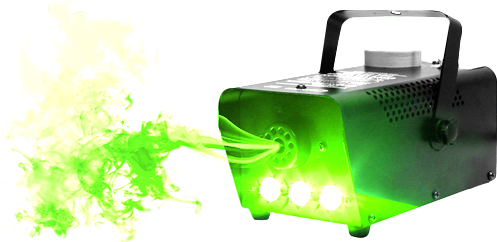 5
10
20
mg
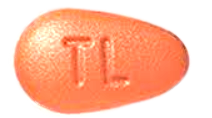 Guitar 
pick- shaped tablets
“Fight the fog (machine) 
of depression” (cognitive benefits)
Vortioxetine (TRINTELLIX)
vor tye OX e teen / trin TELL ix   
“Trent’s  Vortex”
#260
2013
$357–$462
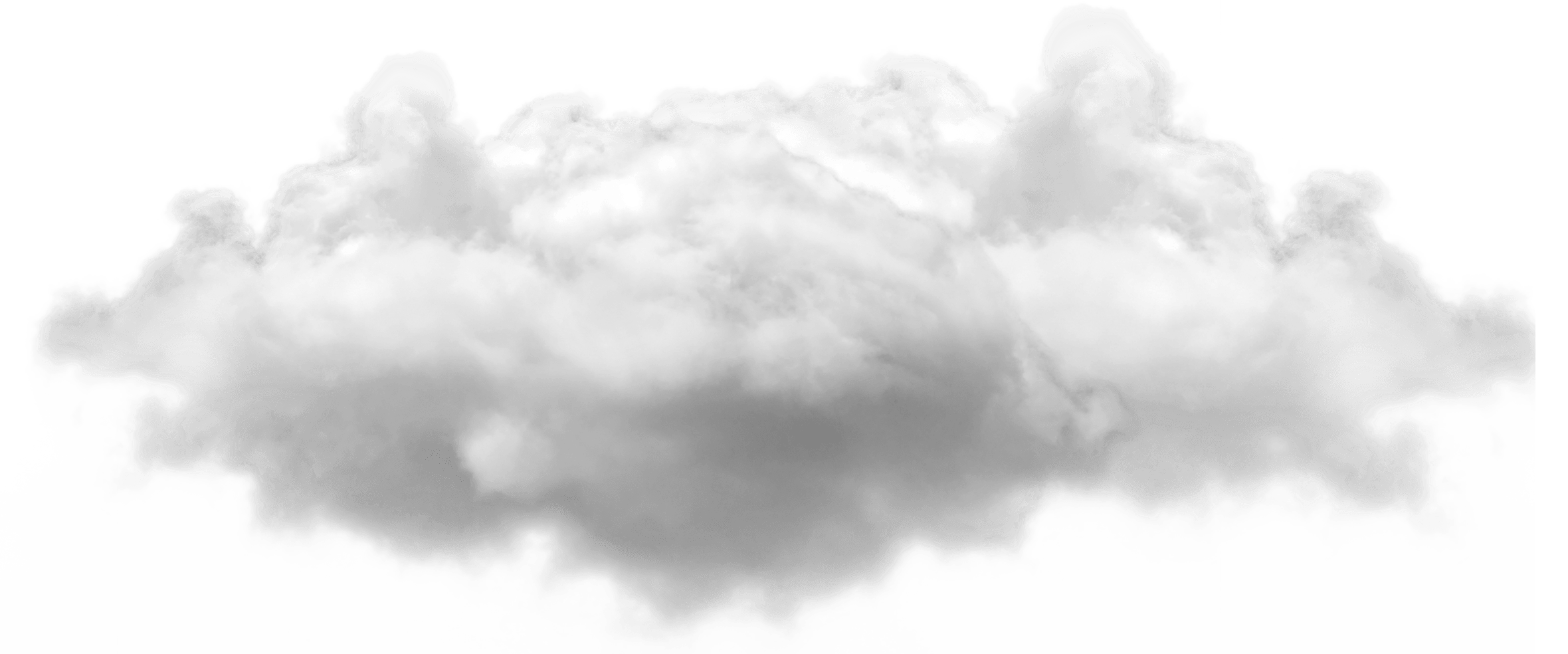 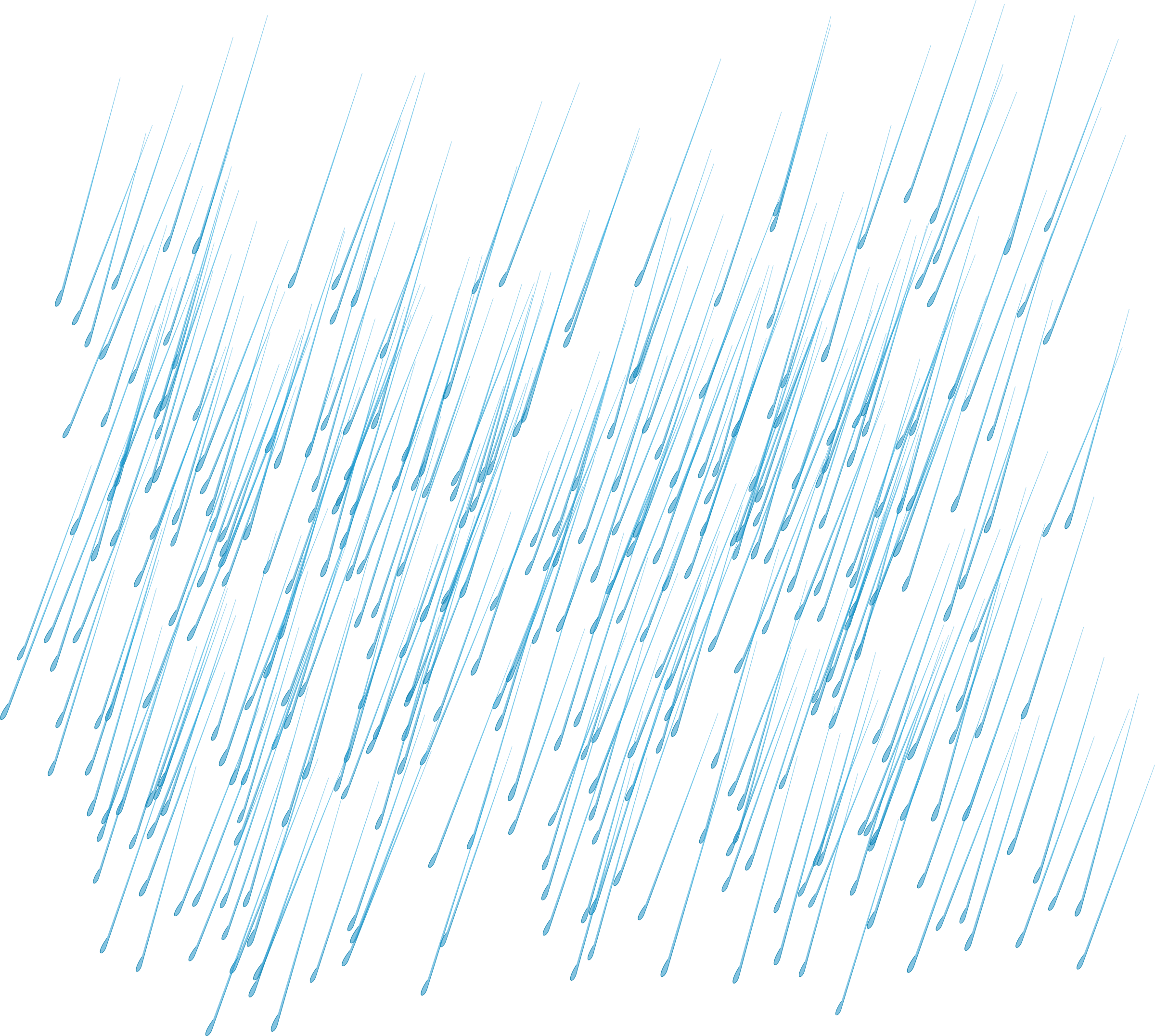 ❖ Multimodal antidepressant
❖ Serotonin modulator
     and stimulator (SMS)
        - 5-HT reuptake inhibitor
        - 5-HT1A partial agonist
        - 5-HT3 antagonist
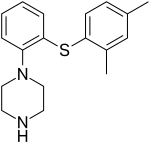 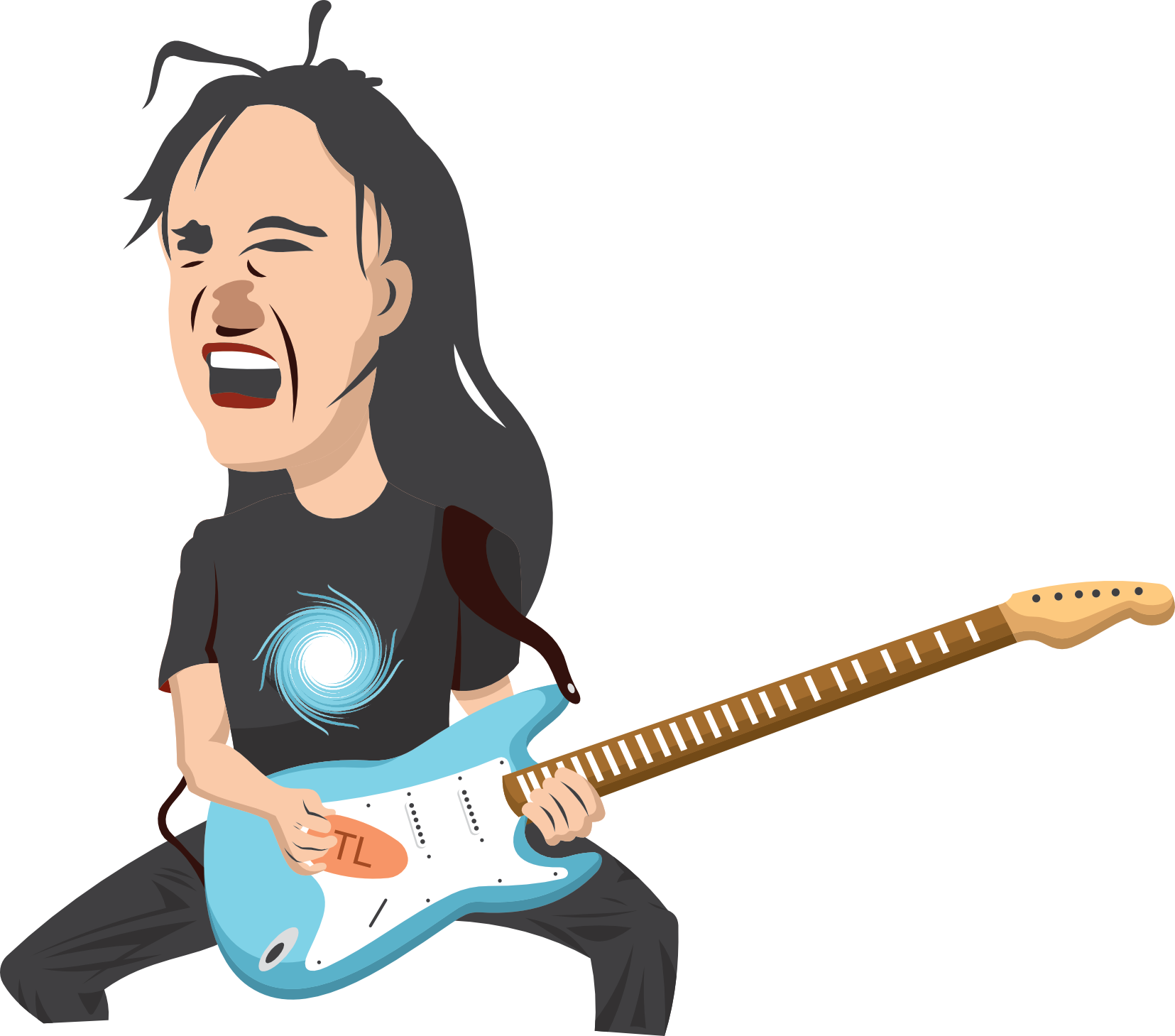 Trying to learn all of these serotonergic mechanisms 
is making me nauseous!
“serotonergic vortex” of nausea
Long half-life of 3 days
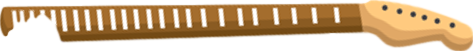 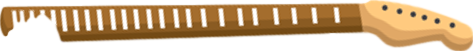 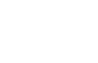 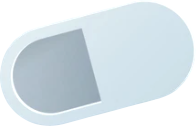 SMS
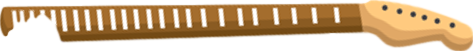 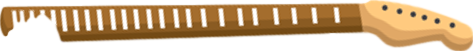 Trent Reznor (Nine Inch Nails)
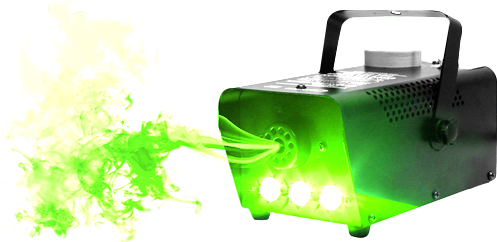 5
10
20
mg
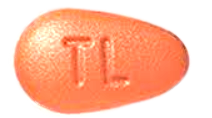 Guitar 
pick- shaped tablets
“Fight the fog (machine) 
of depression” (cognitive benefits)
Vortioxetine (TRINTELLIX)
vor tye OX e teen / trin TELL ix   
“Trent’s  Vortex”
#260
2013
$357–$462
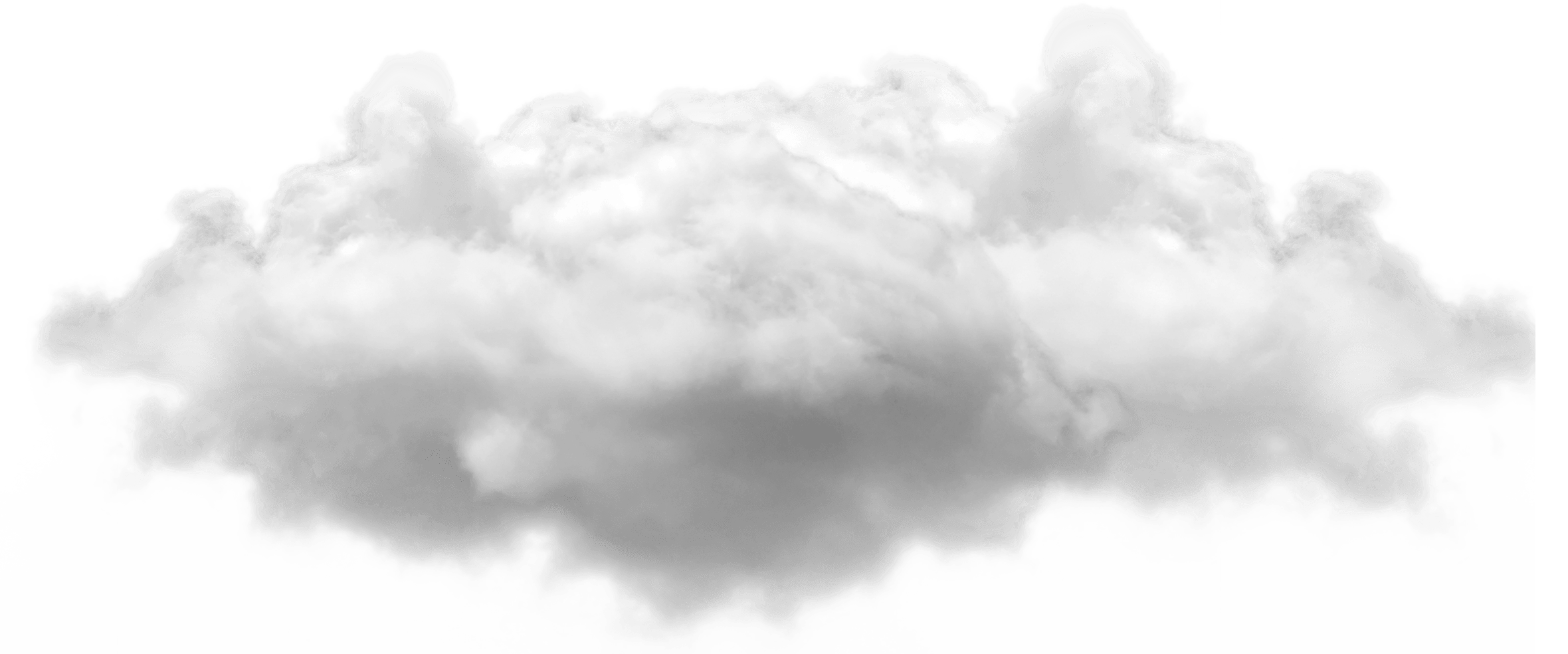 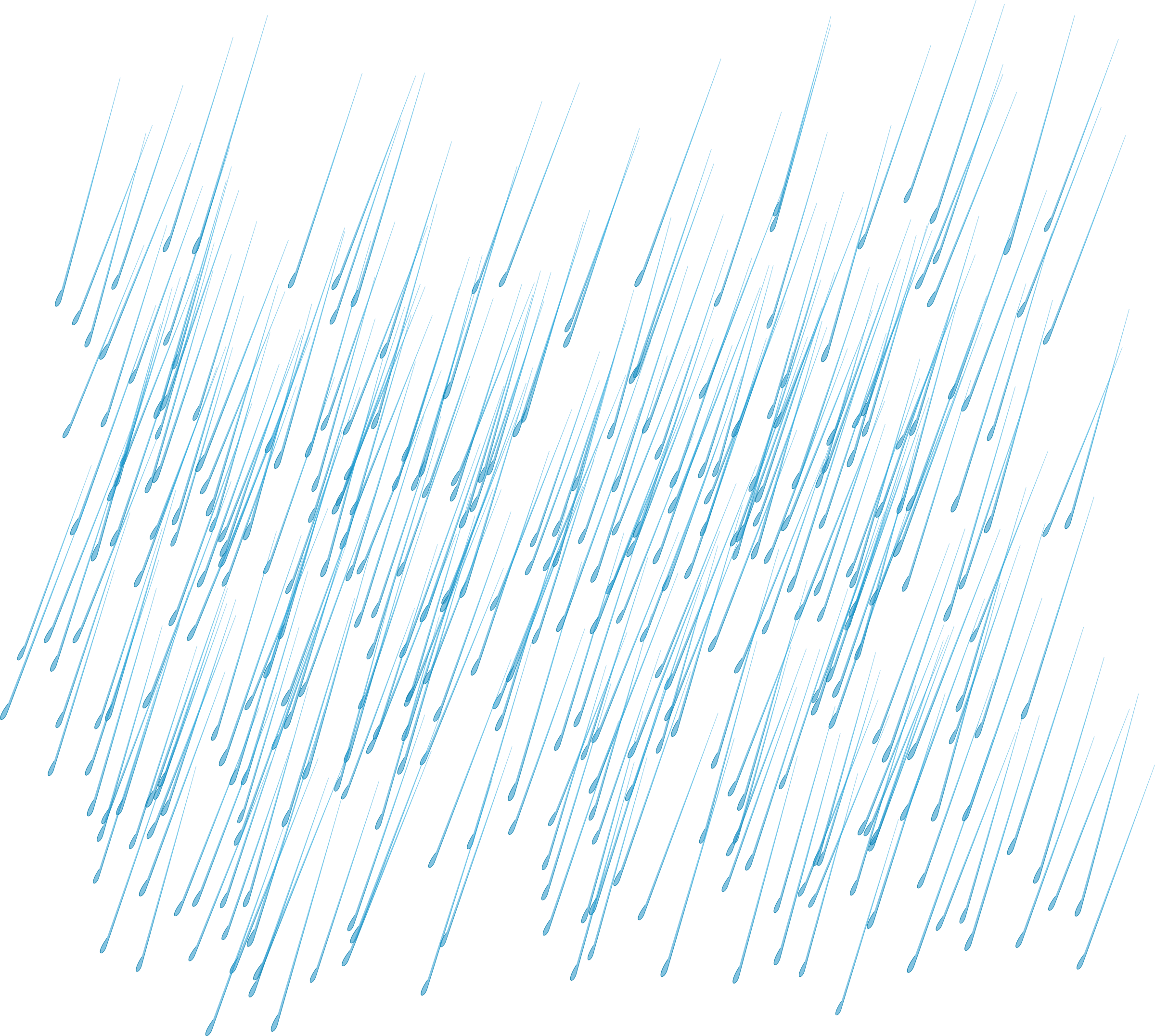 ❖ Multimodal antidepressant
❖ Serotonin modulator
     and stimulator (SMS)
        - 5-HT reuptake inhibitor
        - 5-HT1A partial agonist
        - 5-HT3 antagonist
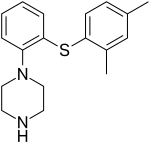 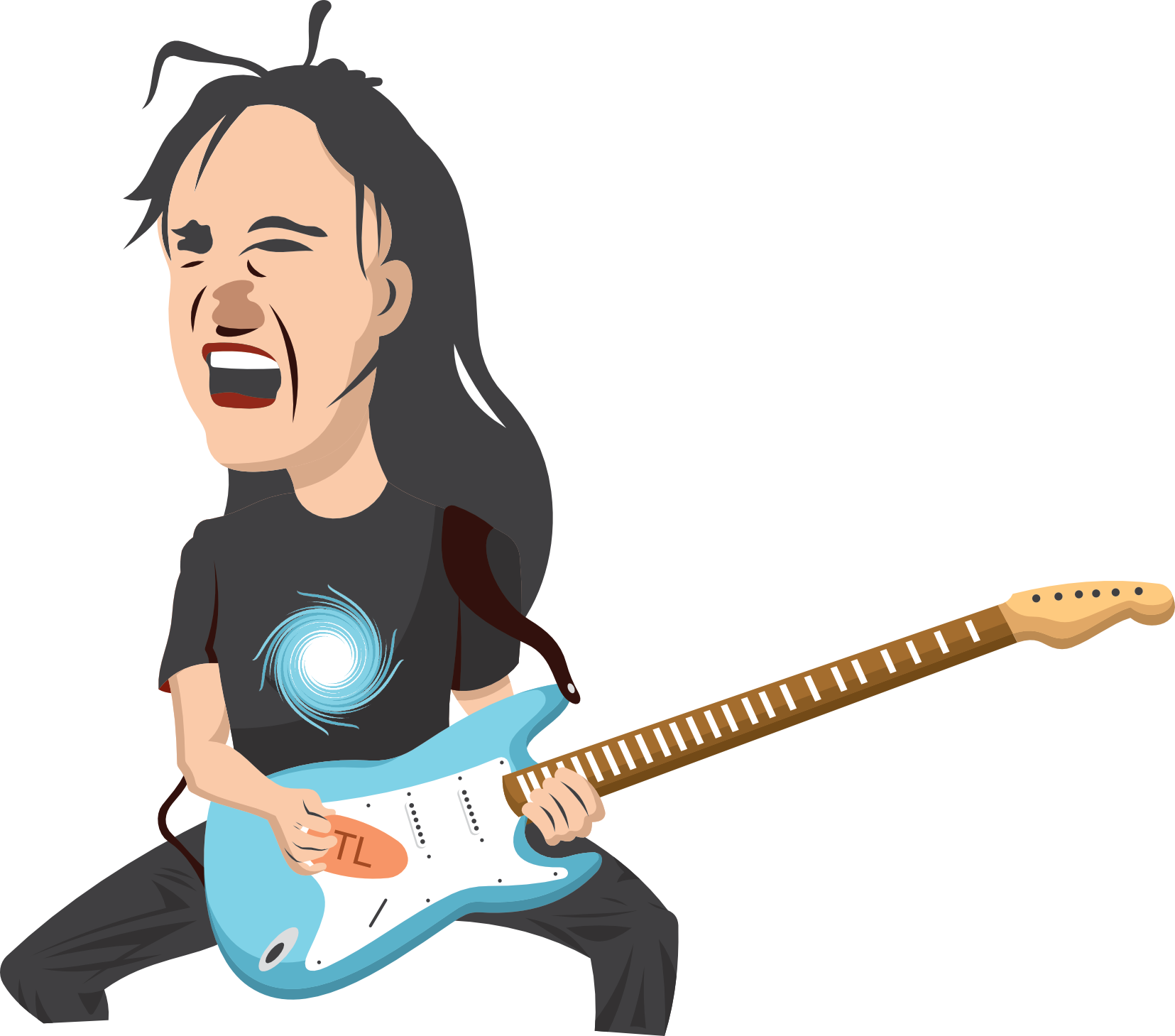 Trying to learn all of these serotonergic mechanisms 
is making me nauseous!
“serotonergic vortex” of nausea
Long half-life of 3 days
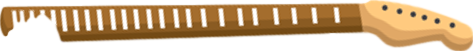 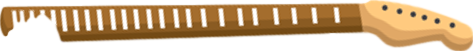 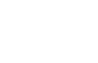 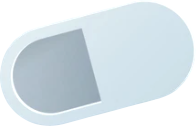 SMS
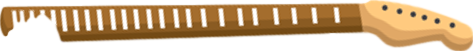 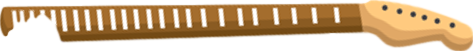 Trent Reznor (Nine Inch Nails)
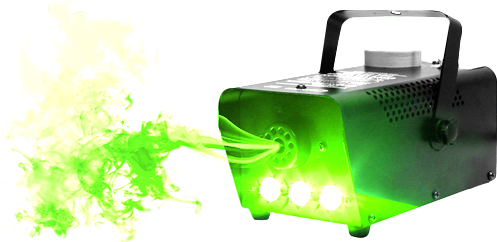 5
10
20
mg
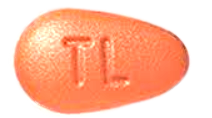 Guitar 
pick- shaped tablets
“Fight the fog (machine) 
of depression” (cognitive benefits)
Vortioxetine (TRINTELLIX)
vor tye OX e teen / trin TELL ix   
“Trent’s  Vortex”
#260
2013
$357–$462
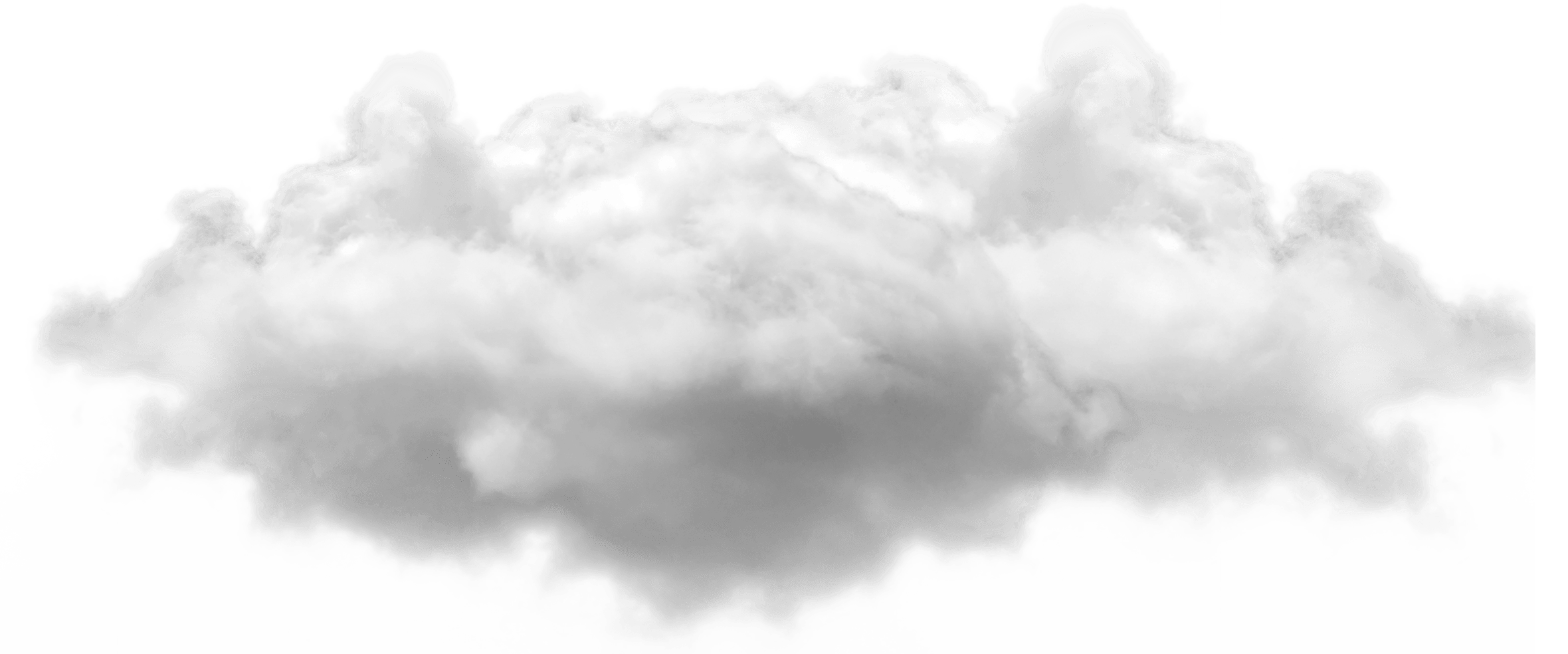 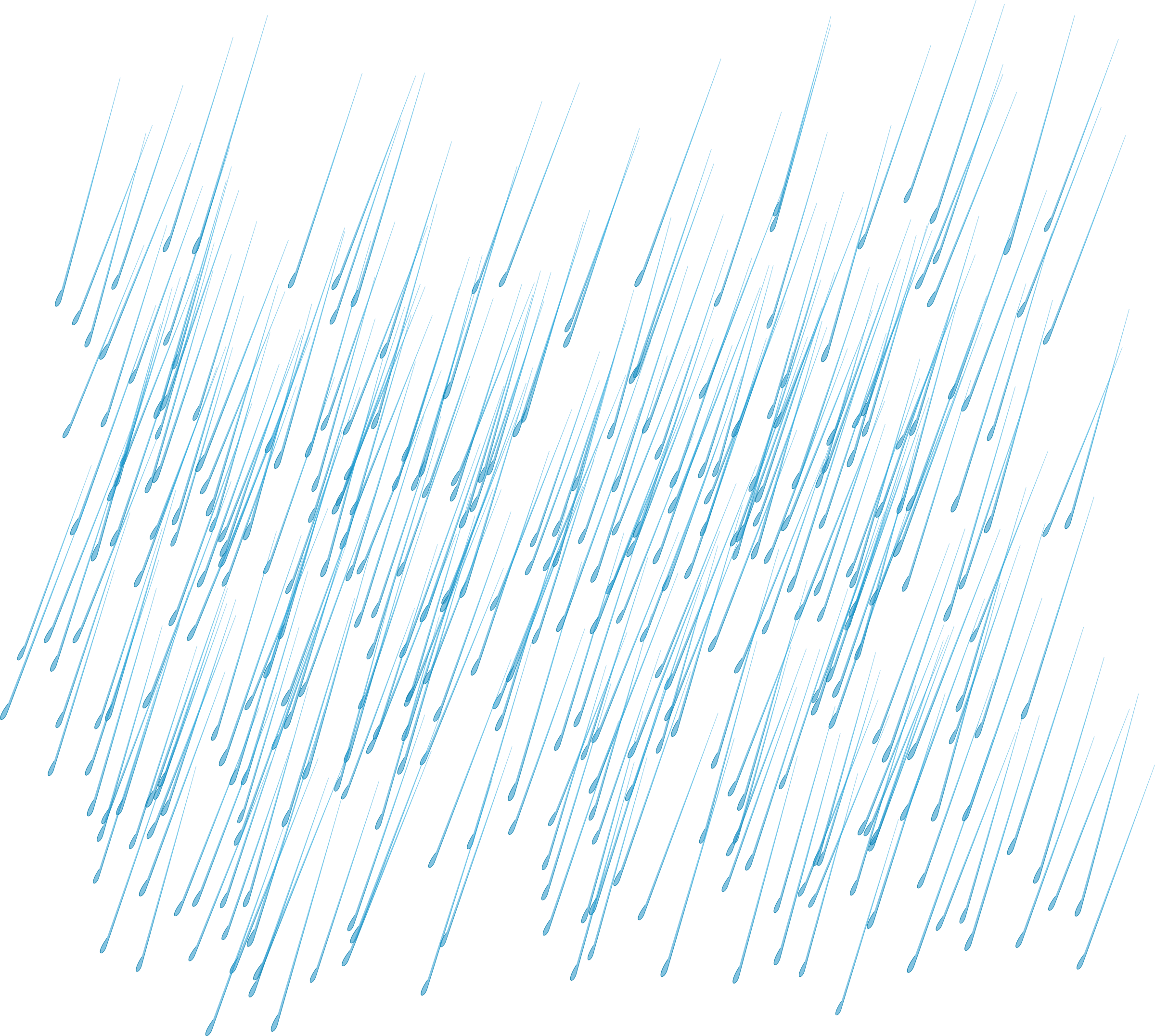 ❖ Multimodal antidepressant
❖ Serotonin modulator
     and stimulator (SMS)
        - 5-HT reuptake inhibitor
        - 5-HT1A partial agonist
        - 5-HT3 antagonist
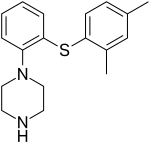 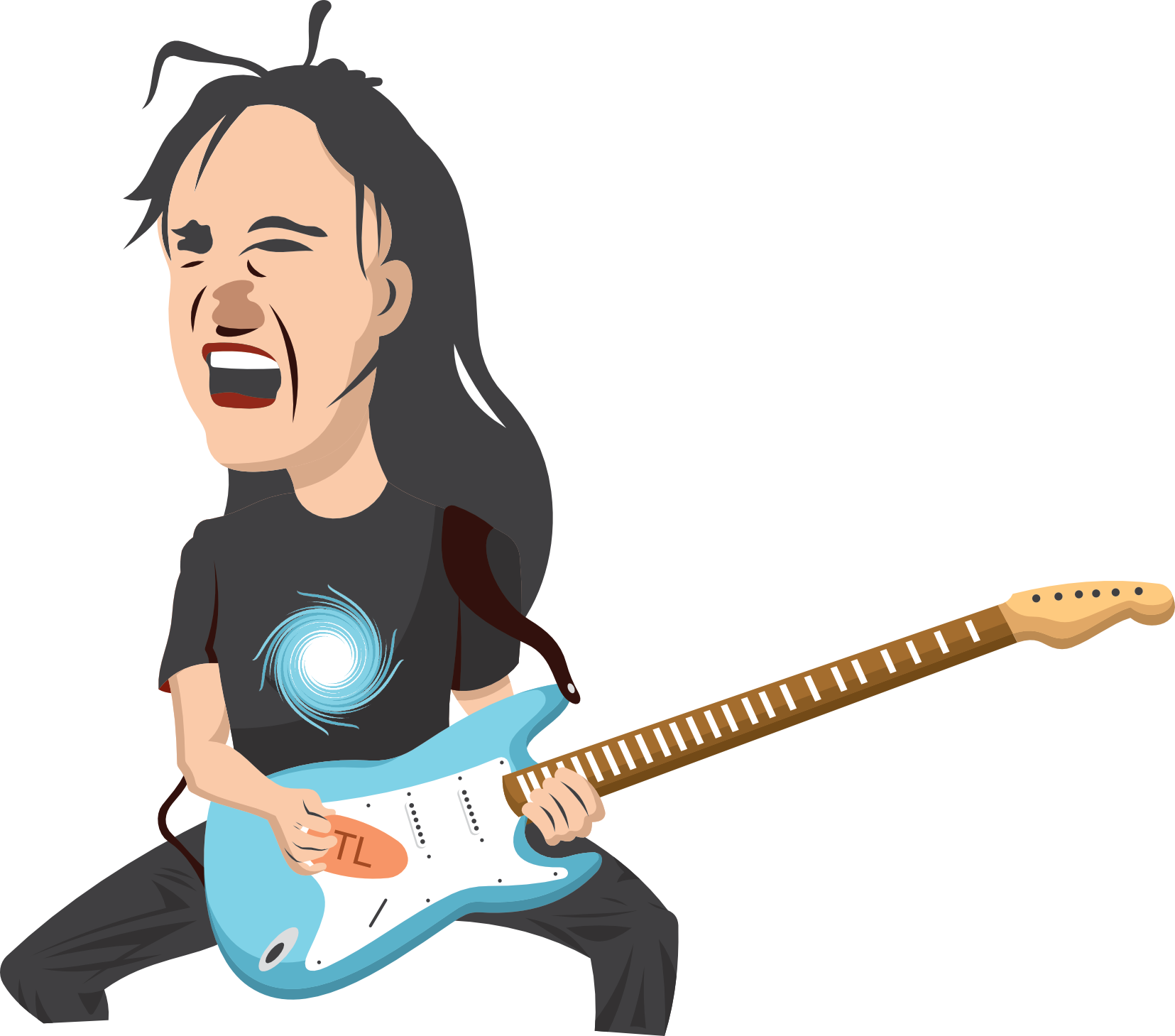 Trying to learn all of these serotonergic mechanisms 
is making me nauseous!
“serotonergic vortex” of nausea
Long half-life of 3 days
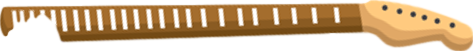 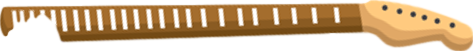 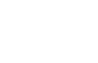 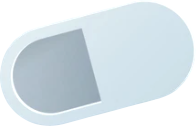 SMS
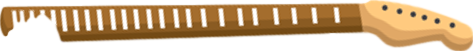 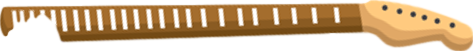 Trent Reznor (Nine Inch Nails)
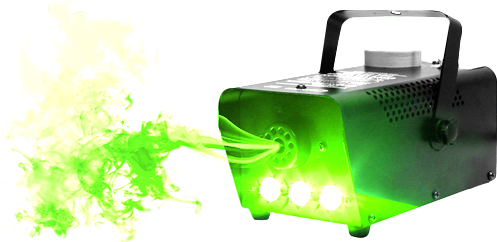 5
10
20
mg
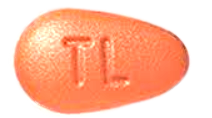 Guitar 
pick- shaped tablets
“Fight the fog (machine) 
of depression” (cognitive benefits)
Vortioxetine (TRINTELLIX)
vor tye OX e teen / trin TELL ix   
“Trent’s  Vortex”
#260
2013
$357–$462
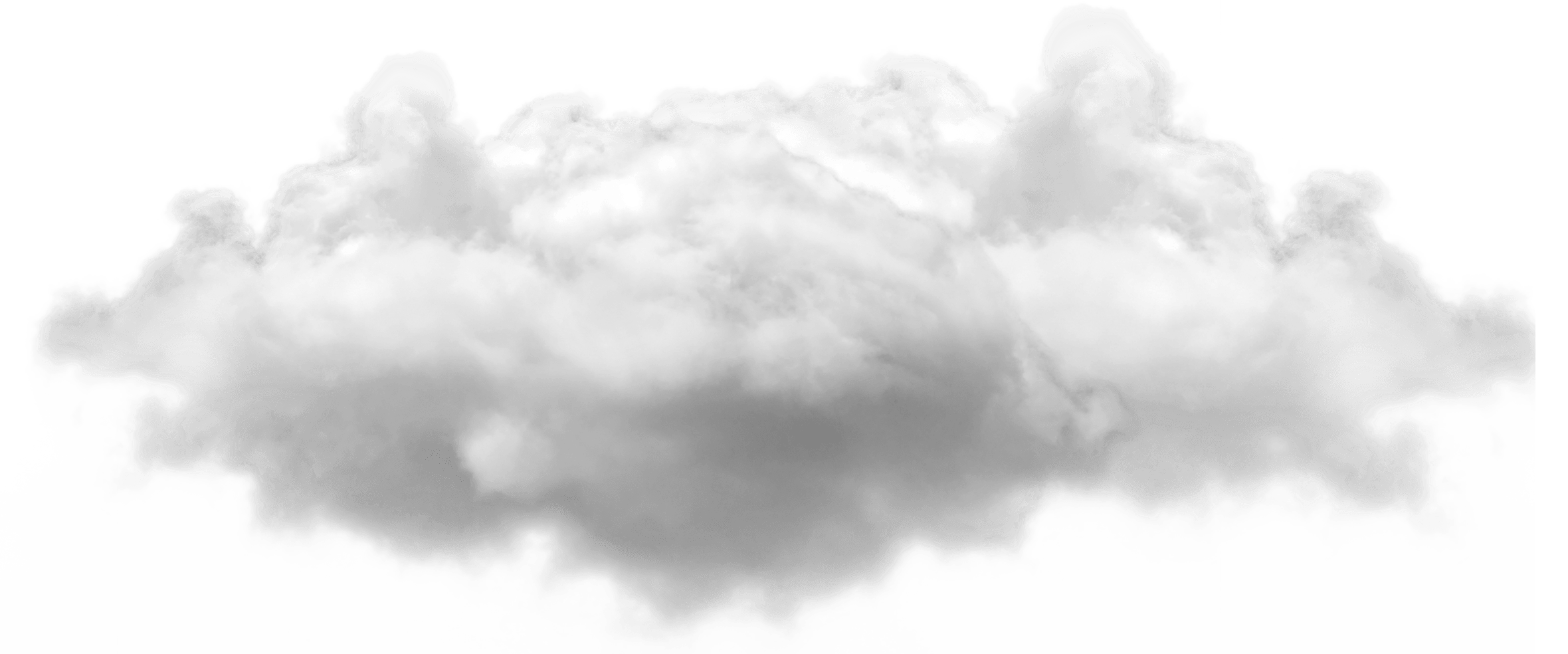 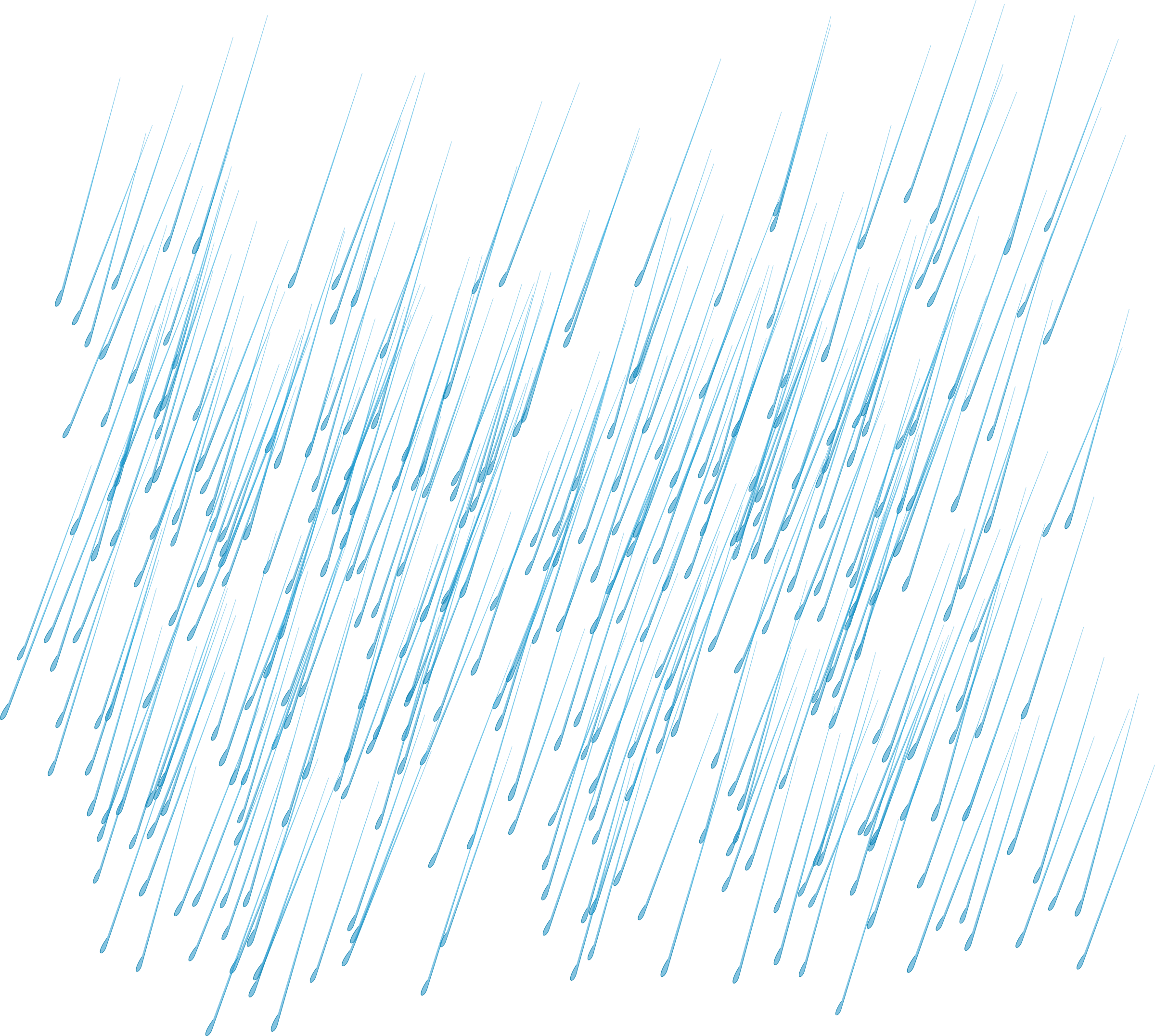 ❖ Multimodal antidepressant
❖ Serotonin modulator
     and stimulator (SMS)
        - 5-HT reuptake inhibitor
        - 5-HT1A partial agonist
        - 5-HT3 antagonist
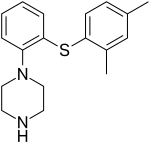 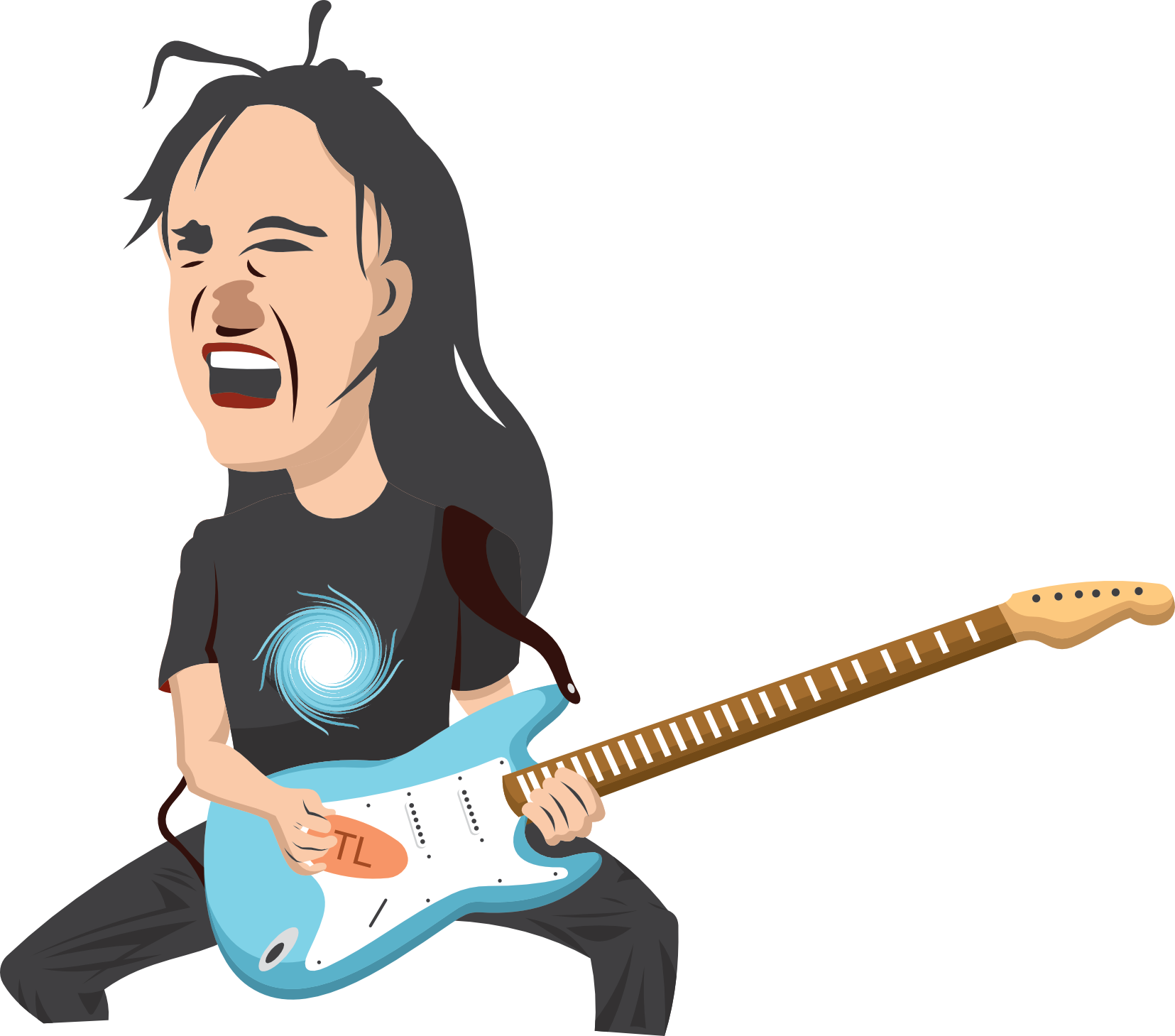 Trying to learn all of these serotonergic mechanisms 
is making me nauseous!
“serotonergic vortex” of nausea
Long half-life of 3 days
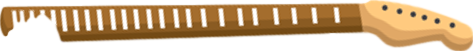 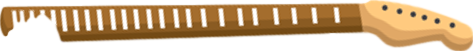 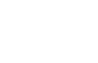 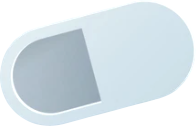 SMS
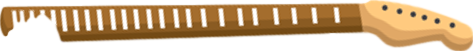 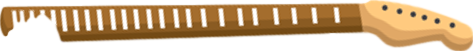 Trent Reznor (Nine Inch Nails)
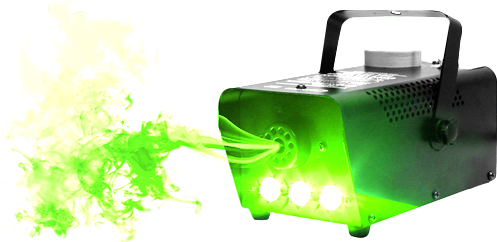 5
10
20
mg
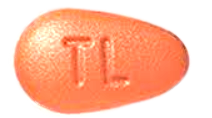 Guitar 
pick- shaped tablets
“Fight the fog (machine) 
of depression” (cognitive benefits)
Vortioxetine (TRINTELLIX)
vor tye OX e teen / trin TELL ix   
“Trent’s  Vortex”
#260
2013
$357–$462
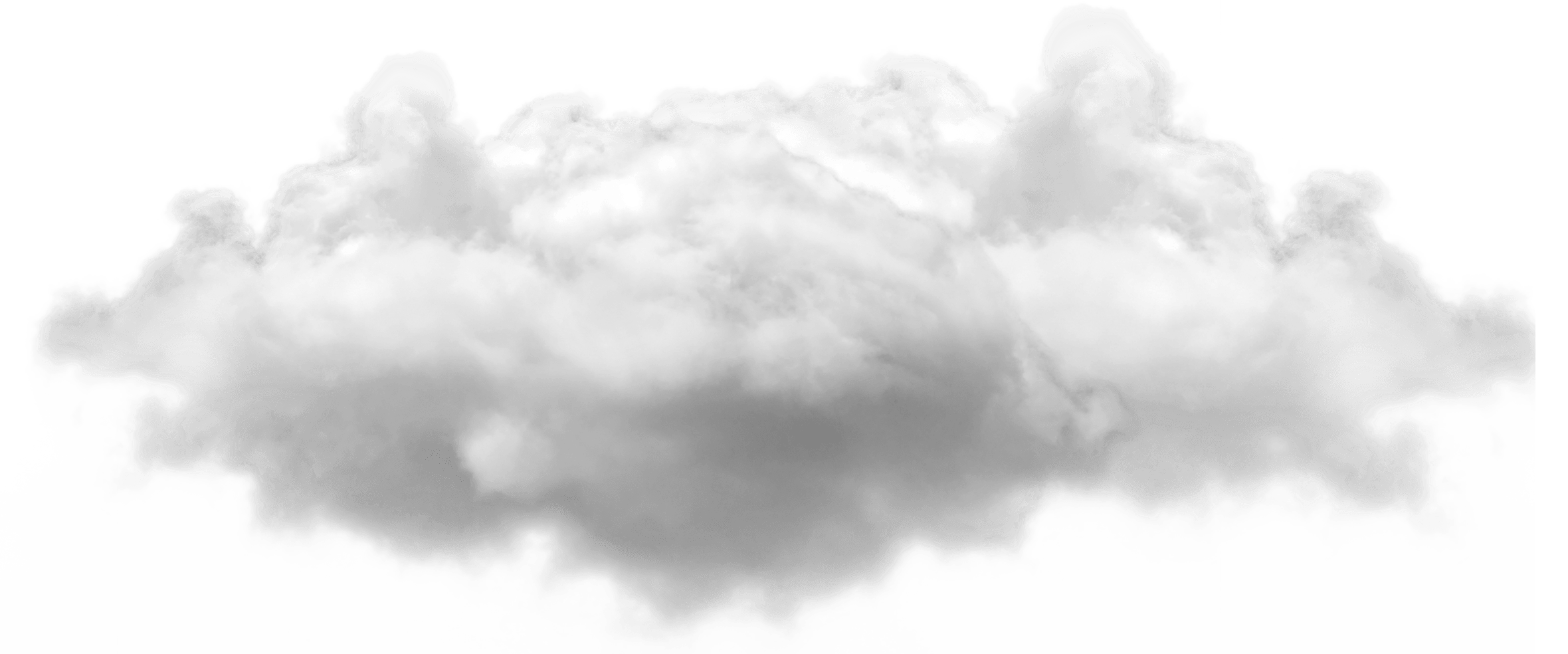 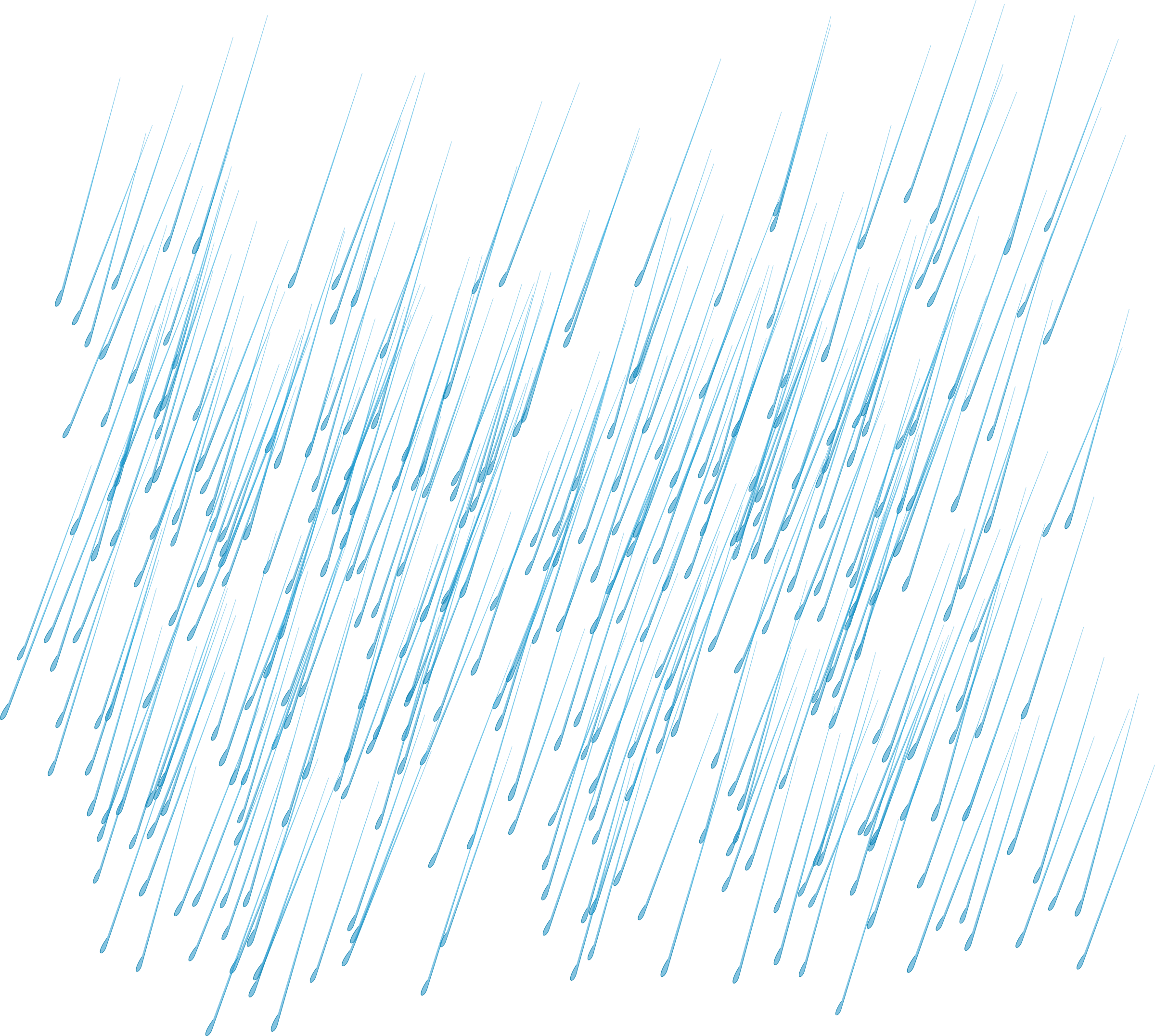 ❖ Multimodal antidepressant
❖ Serotonin modulator
     and stimulator (SMS)
        - 5-HT reuptake inhibitor
        - 5-HT1A partial agonist
        - 5-HT3 antagonist
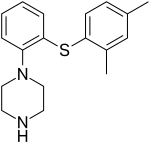 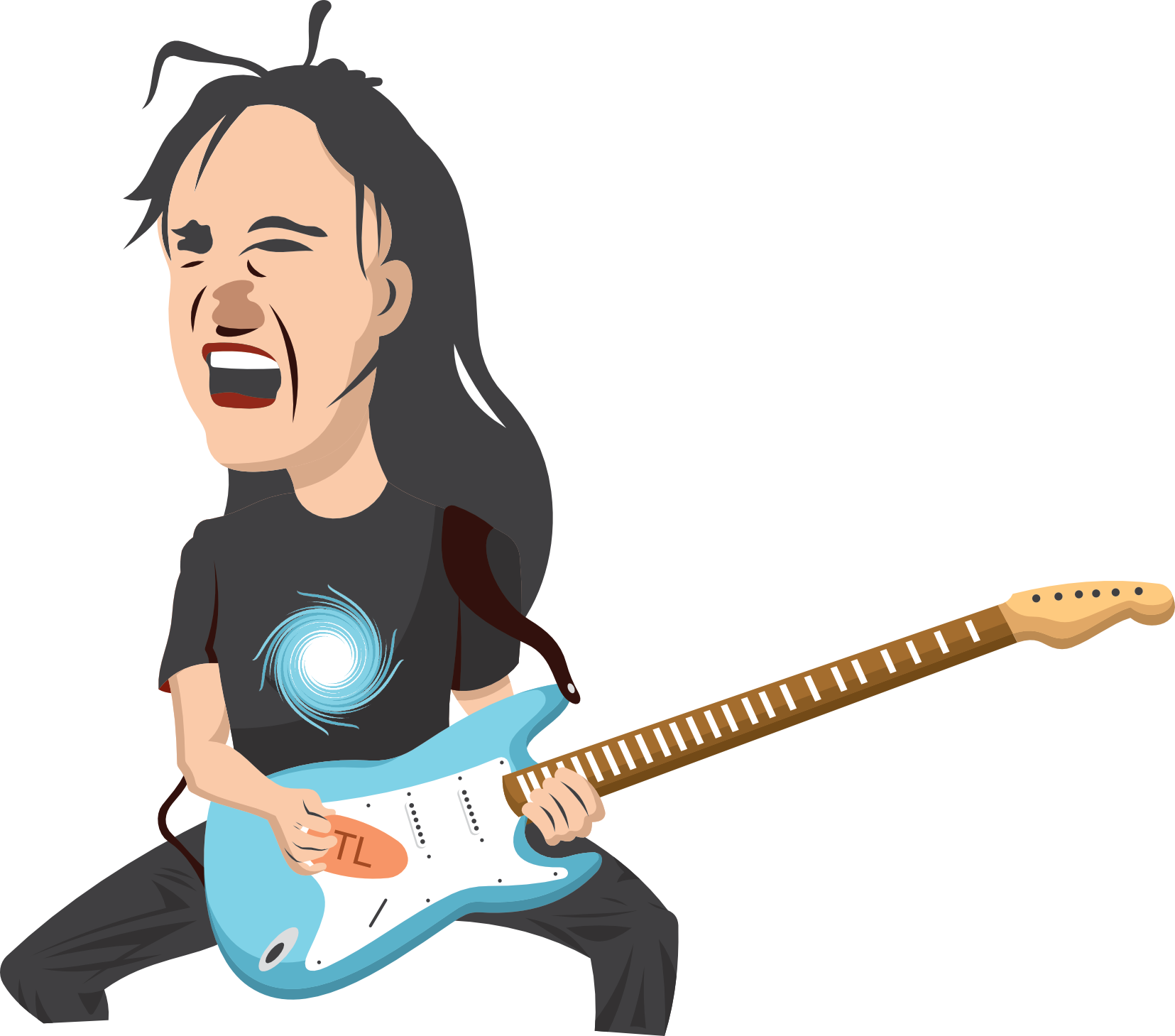 Trying to learn all of these serotonergic mechanisms 
is making me nauseous!
“serotonergic vortex” of nausea
Long half-life of 3 days
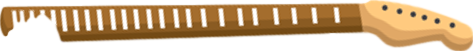 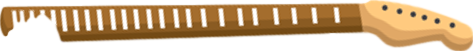 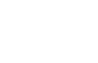 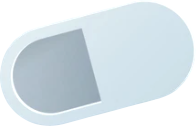 SMS
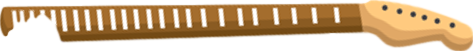 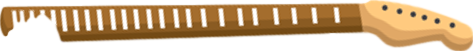 Trent Reznor (Nine Inch Nails)
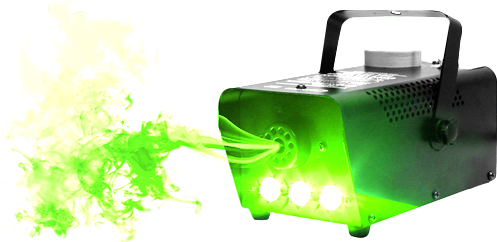 5
10
20
mg
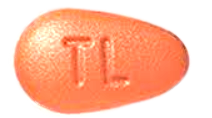 Guitar 
pick- shaped tablets
“Fight the fog (machine) 
of depression” (cognitive benefits)
Vortioxetine: Serotonin modulator and stimulator (SMS)
not an inHibitor
partial agonist
(like buspirone)
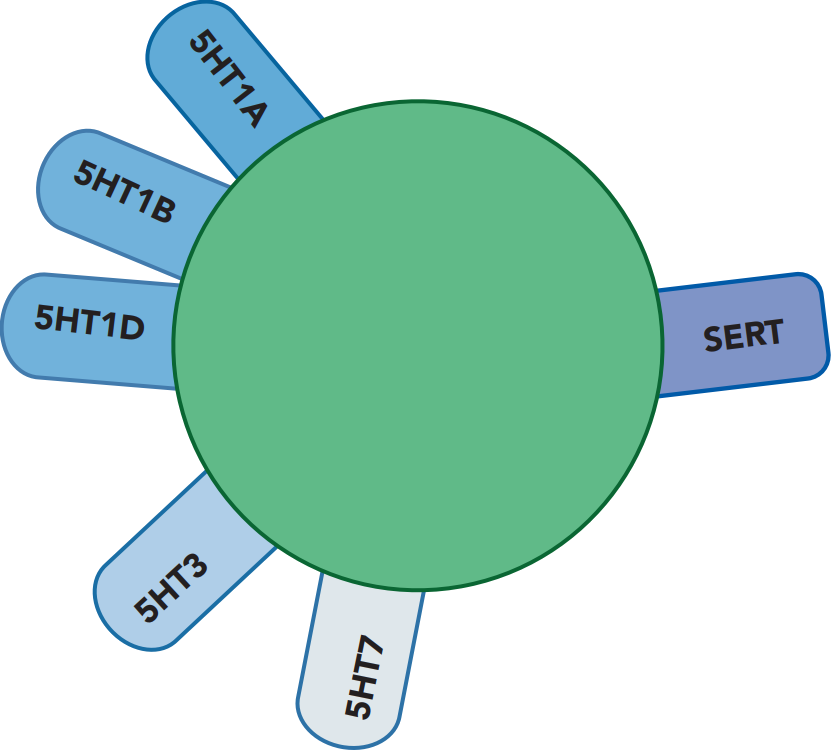 susceptible substrate (CYP2D6)
weak partial agonist to antagonist
weak partial agonist to antagonist
Serotonin reuptake inhibitor
Vortioxetine
TRINTELLIX
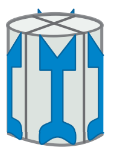 not an inDucer (no antidepressants are)
antagonist
possible pro-cognitive and antidepressant actions
antagonist
Vortioxetine: Serotonin modulator and stimulator (SMS)
not an inHibitor
partial agonist
(like buspirone)
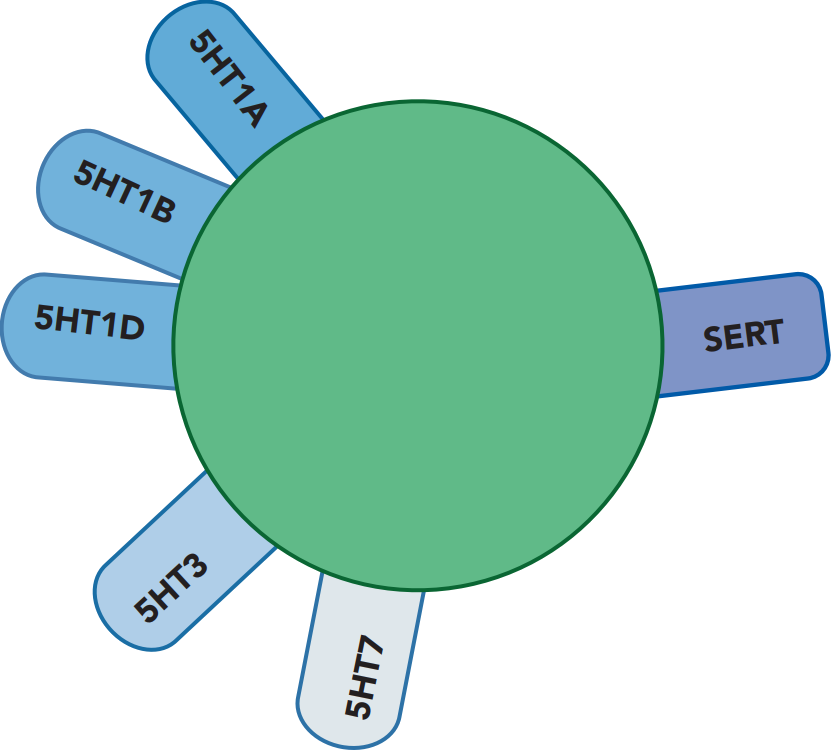 susceptible substrate (CYP2D6)
weak partial agonist to antagonist
nausea
weak partial agonist to antagonist
Serotonin reuptake inhibitor
Vortioxetine
TRINTELLIX
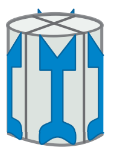 not an inDucer (no antidepressants are)
antagonist
possible pro-cognitive and antidepressant actions
antagonist
Vortioxetine: Serotonin modulator and stimulator (SMS)
not an inHibitor
partial agonist
(like buspirone)
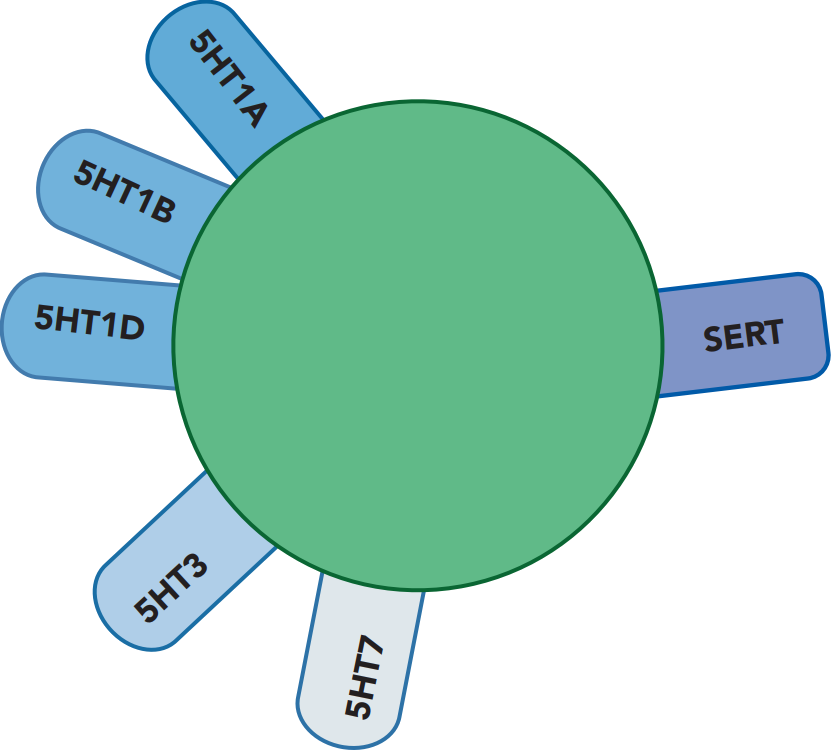 susceptible substrate (CYP2D6)
weak partial agonist to antagonist
nausea
weak partial agonist to antagonist
Serotonin reuptake inhibitor
Vortioxetine
TRINTELLIX
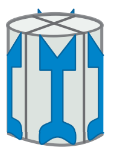 Amelioration of nausea (same mechanism as ondansetron)
not an inDucer (no antidepressants are)
antagonist
possible pro-cognitive and antidepressant actions
antagonist
Vortioxetine: Serotonin modulator and stimulator (SMS)
not an inHibitor
partial agonist
(like buspirone)
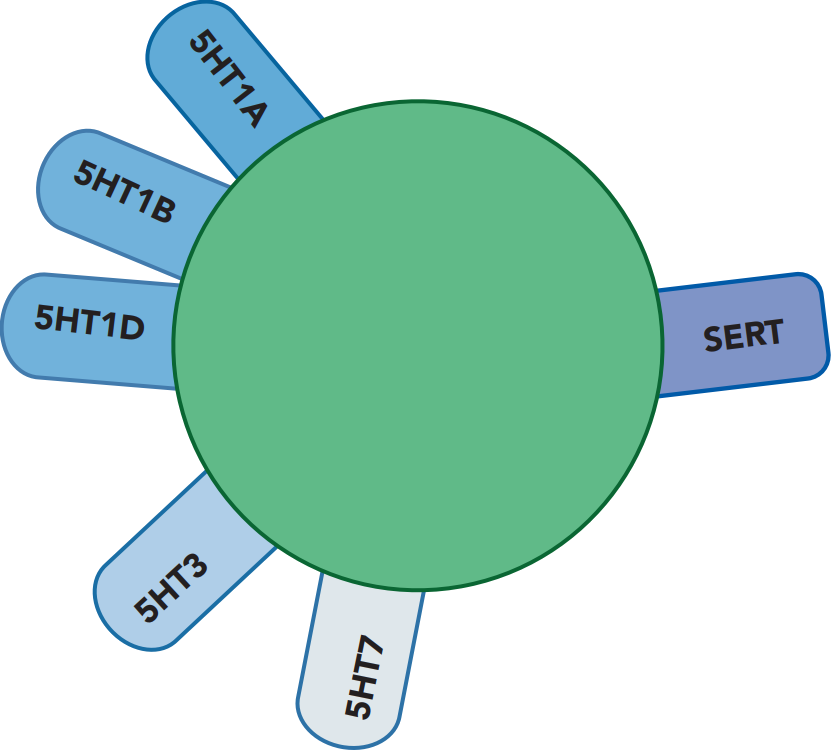 susceptible substrate (CYP2D6)
weak partial agonist to antagonist
nausea
weak partial agonist to antagonist
Serotonin reuptake inhibitor
Vortioxetine
TRINTELLIX
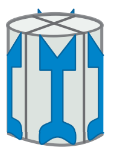 Amelioration of nausea (same mechanism as ondansetron)
not an inDucer (no antidepressants are)
antagonist
possible pro-cognitive and antidepressant actions
antagonist
Vortioxetine: Serotonin modulator and stimulator (SMS)
not an inHibitor
partial agonist
(like buspirone)
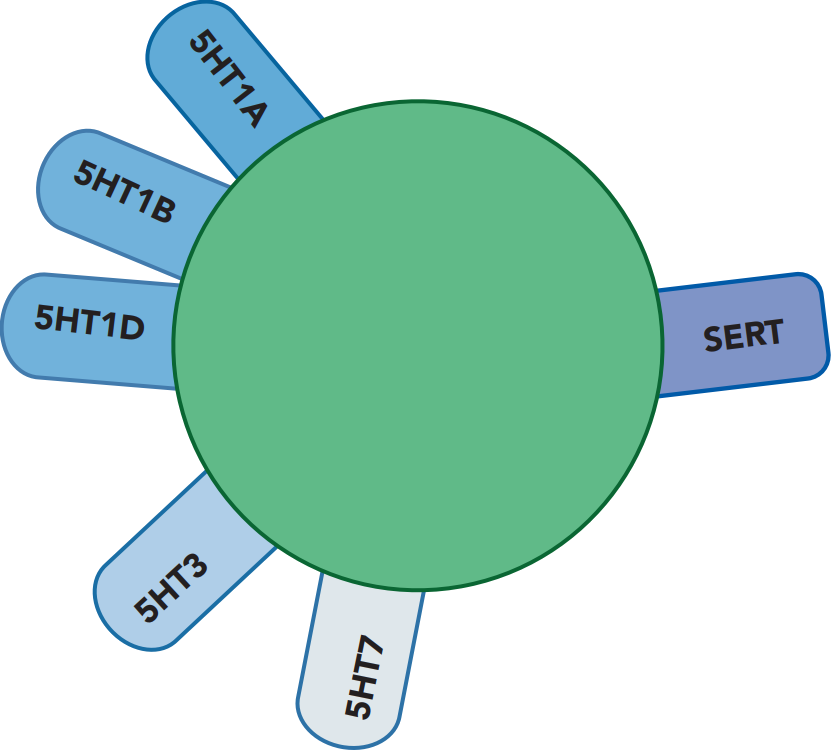 susceptible substrate (CYP2D6)
weak partial agonist to antagonist
nausea
weak partial agonist to antagonist
Serotonin reuptake inhibitor
Vortioxetine
TRINTELLIX
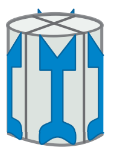 Amelioration of nausea (same mechanism as ondansetron)
not an inDucer (no antidepressants are)
antagonist
possible pro-cognitive and antidepressant actions
antagonist
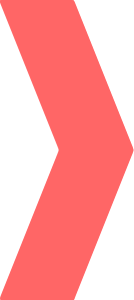 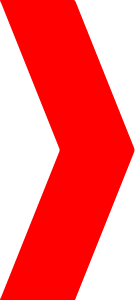 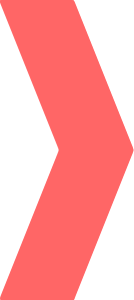 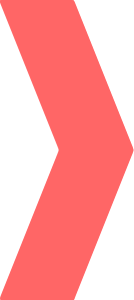 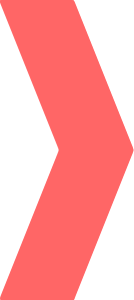 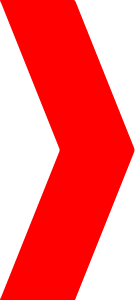 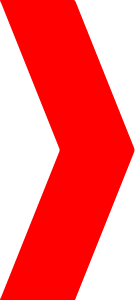 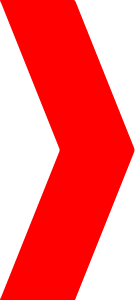 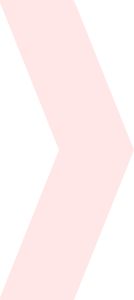 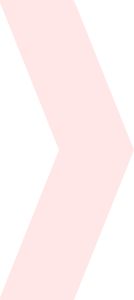 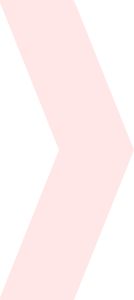 SSRIs
CYP
CYP
CYP
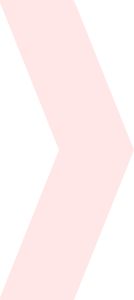 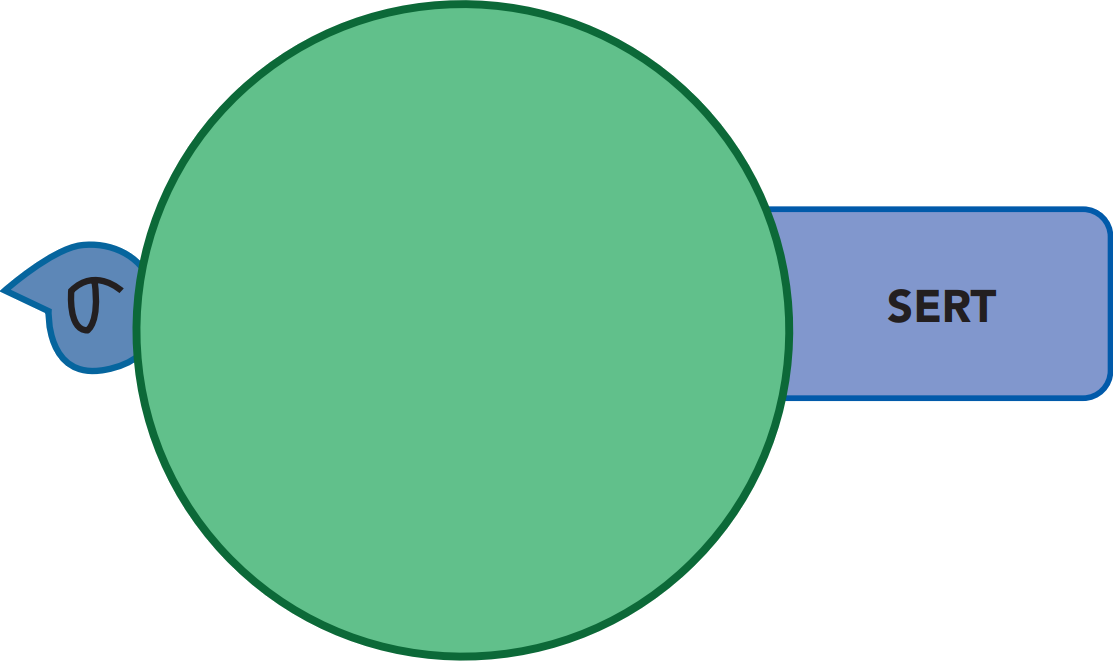 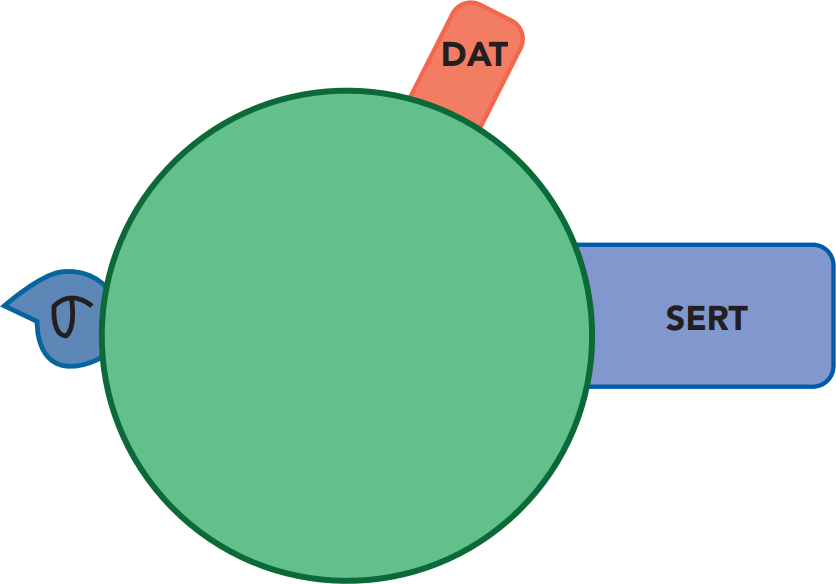 CYP
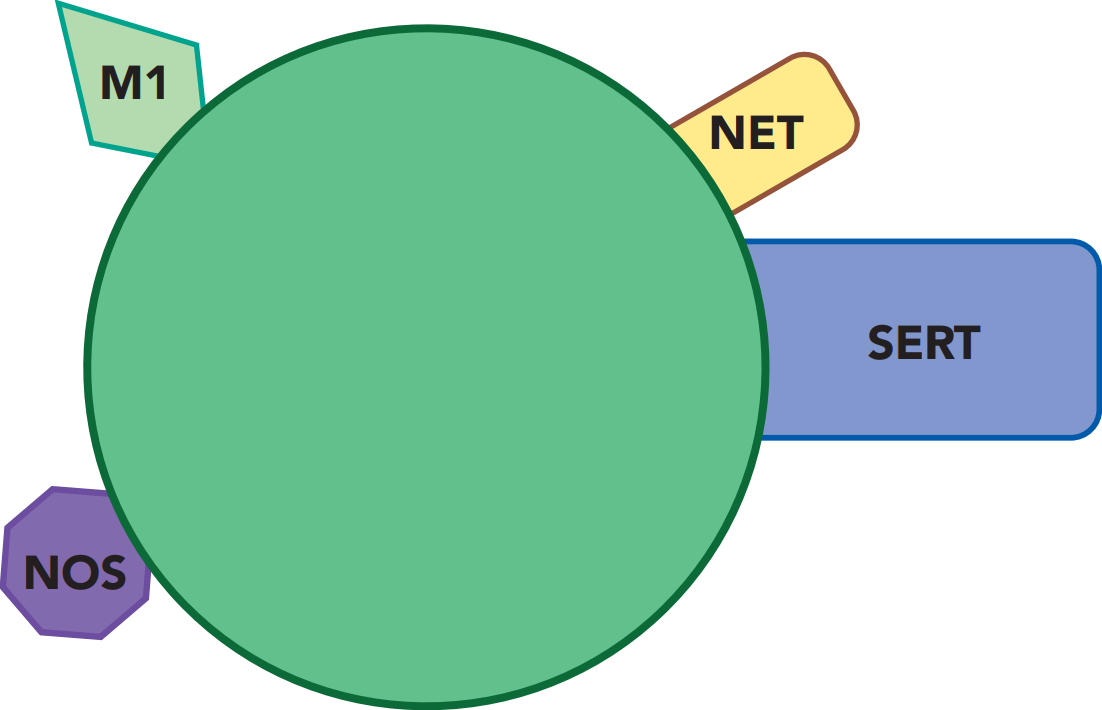 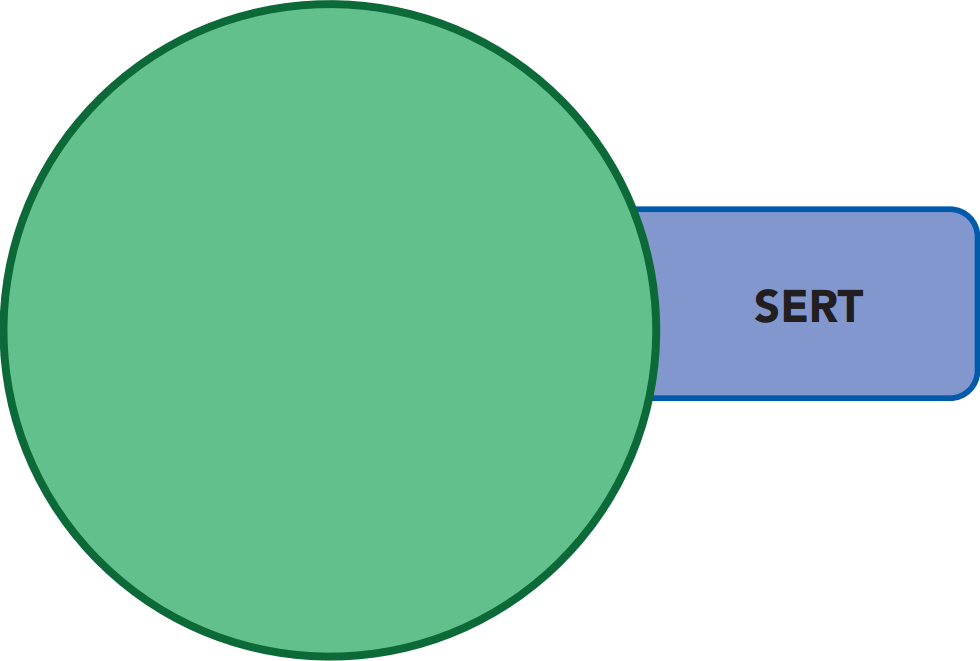 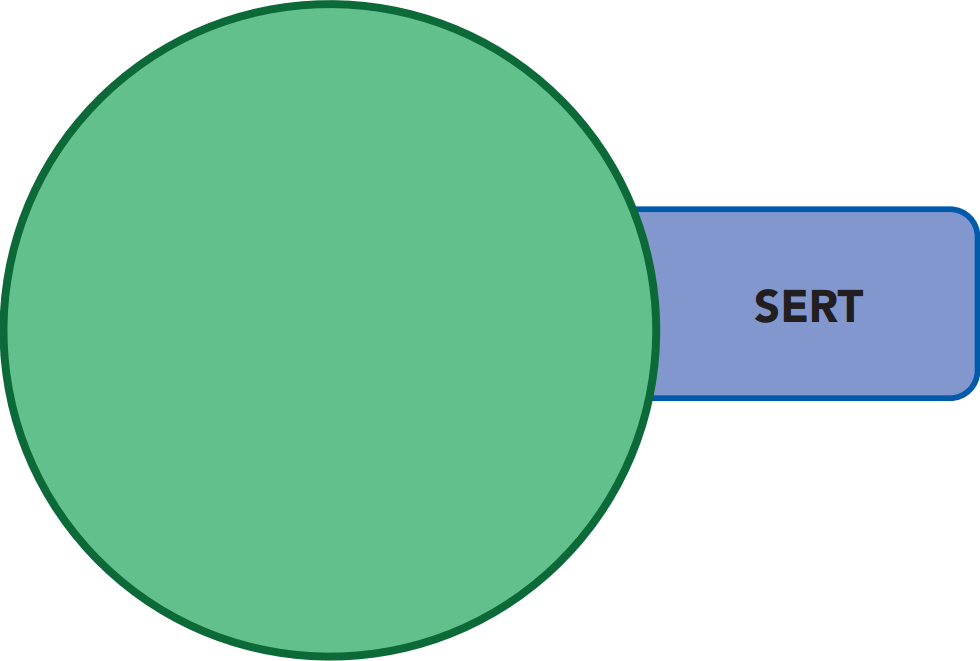 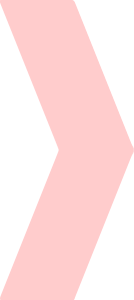 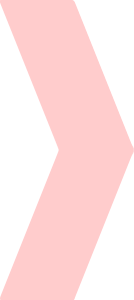 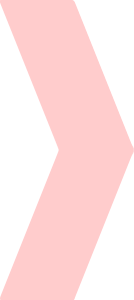 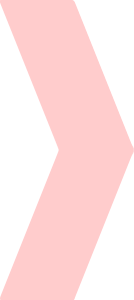 fluvoxamine
LUVOX
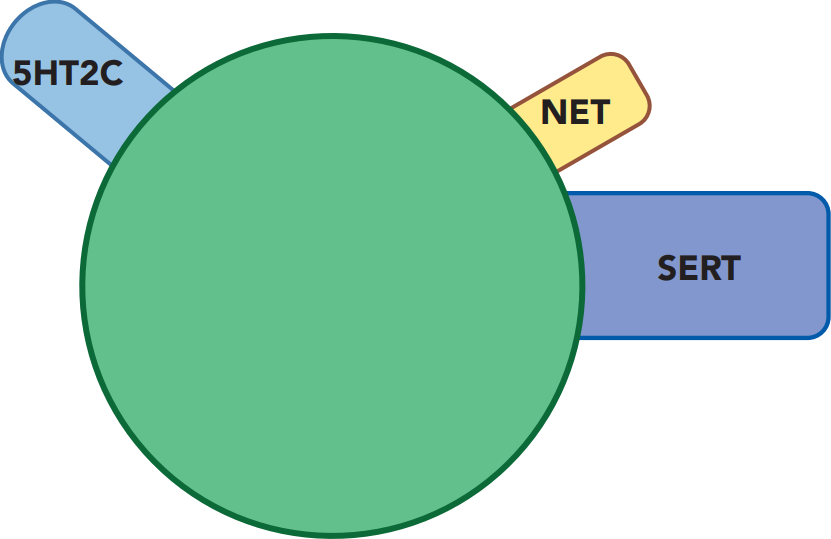 paroxetine
PAXIL
escitalopram
LEXAPRO
citalopram
CELEXA
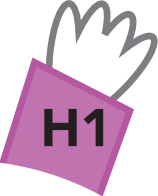 sertraline
ZOLOFT
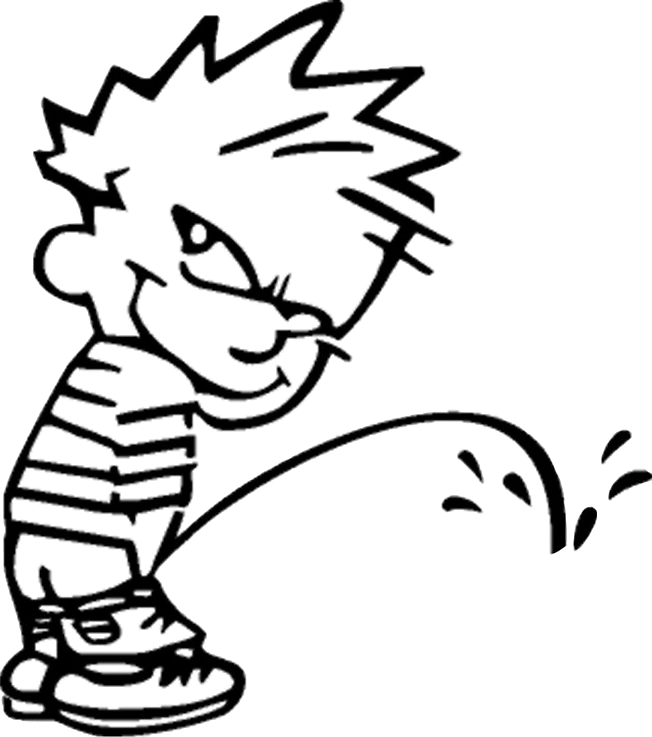 fluoxetine
PROZAC
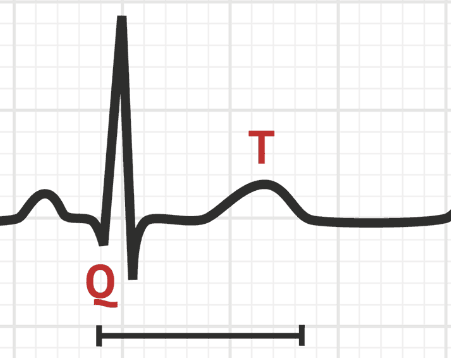 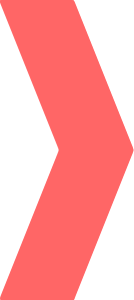 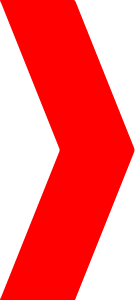 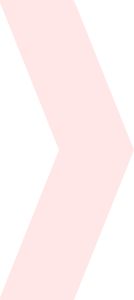 SNRIs
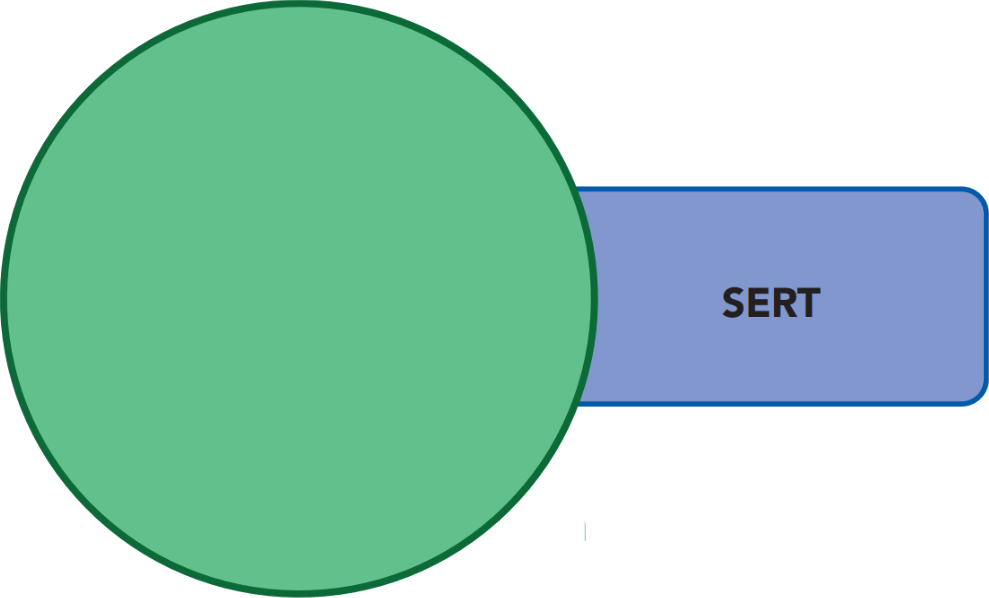 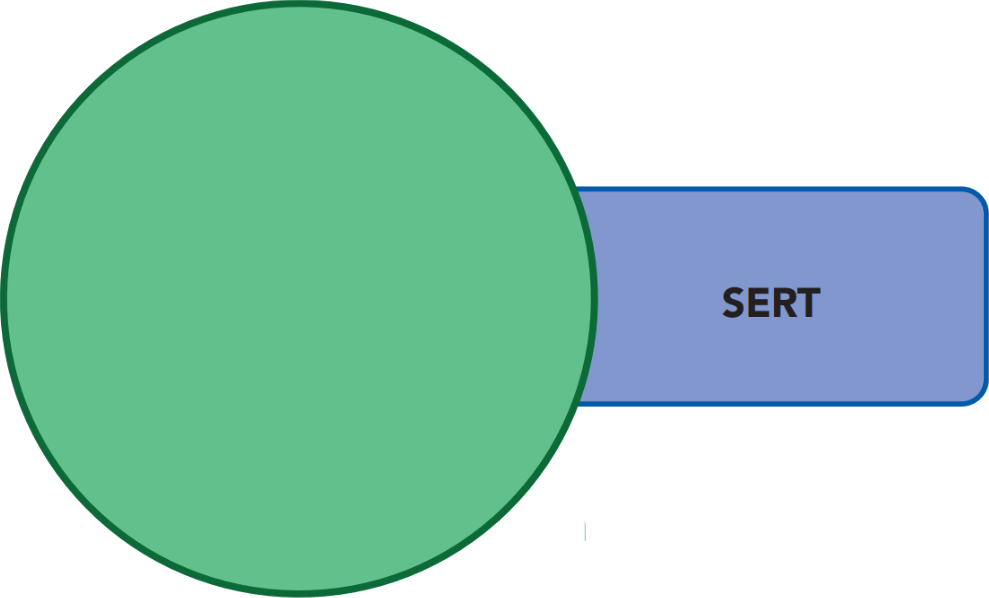 CYP
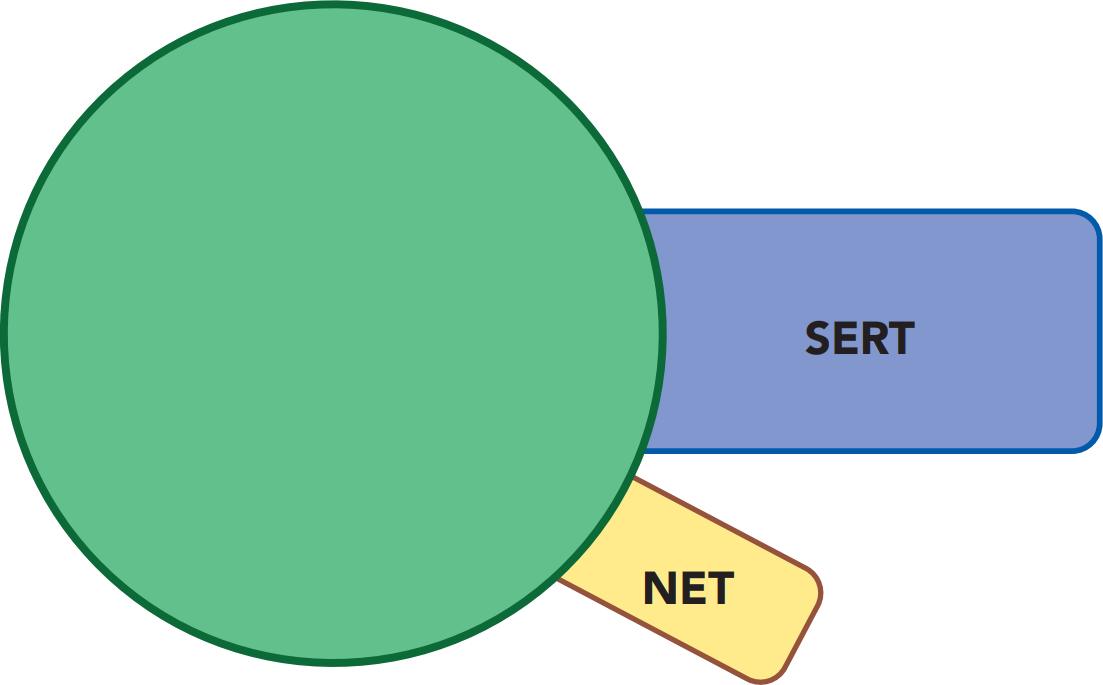 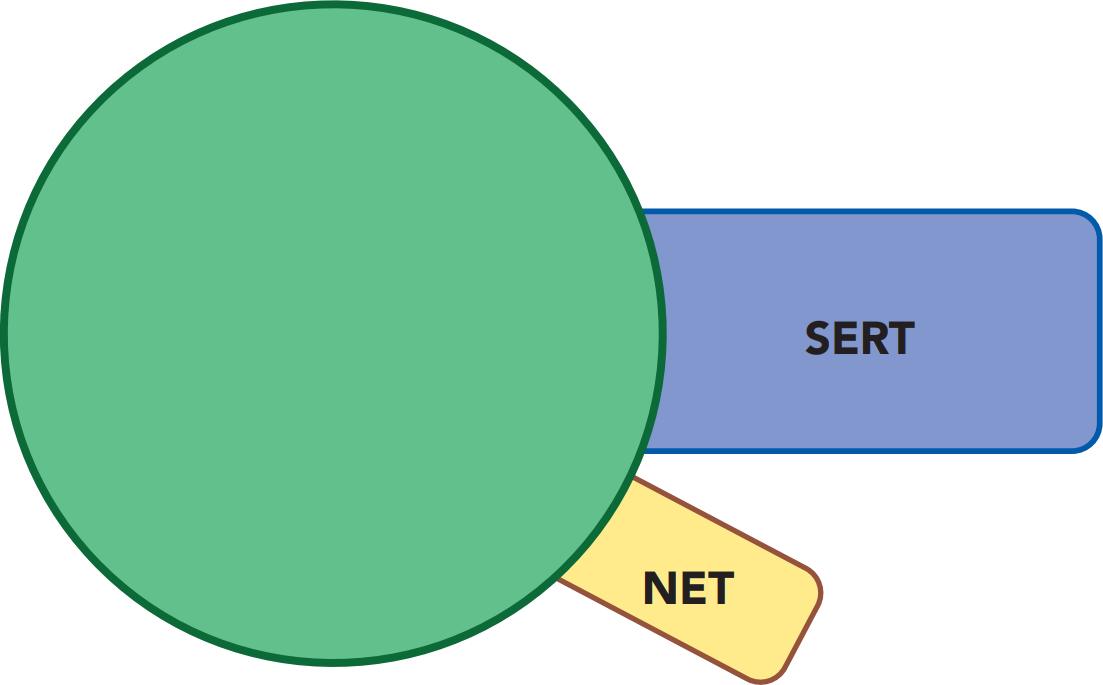 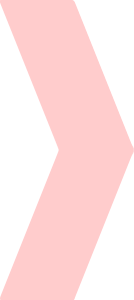 venlafaxine
EFFEXOR
duloxetine
CYMBALTA
desvenlafaxine
PRISTIQ
levomilnacipran
FETZIMA
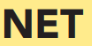 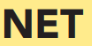 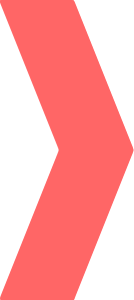 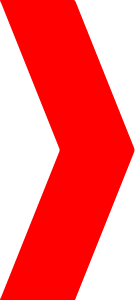 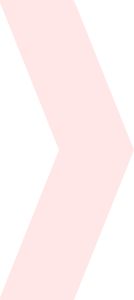 Not antidepressants
CYP
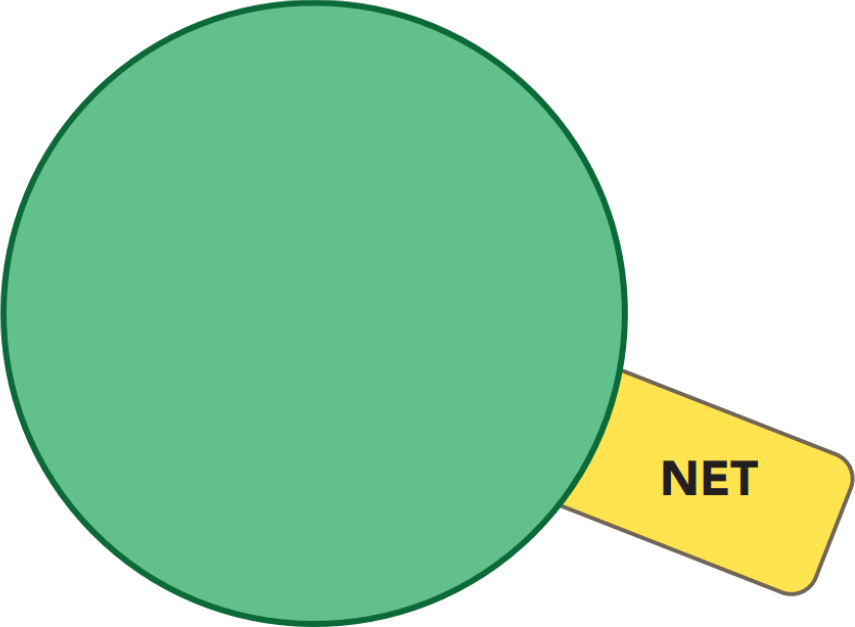 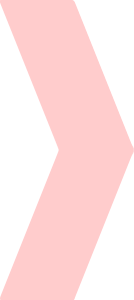 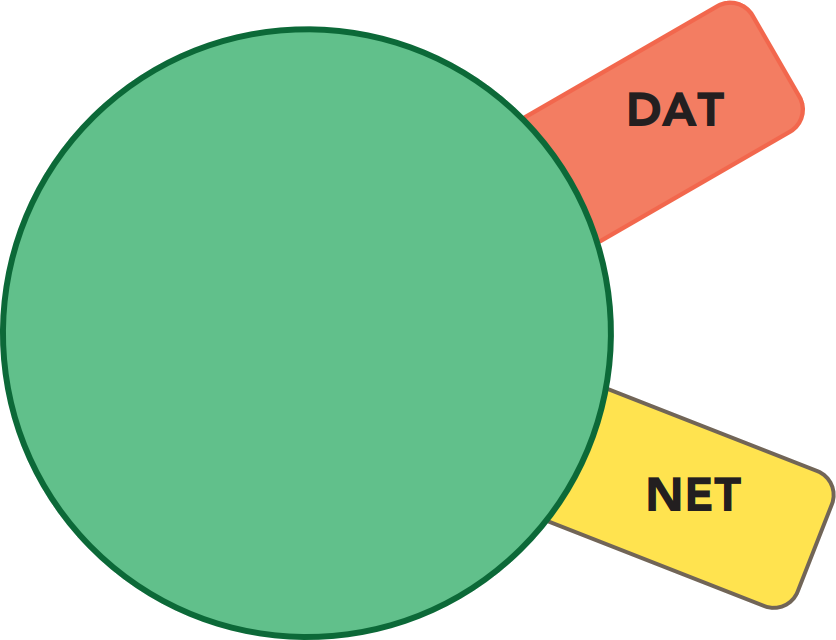 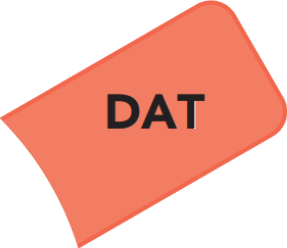 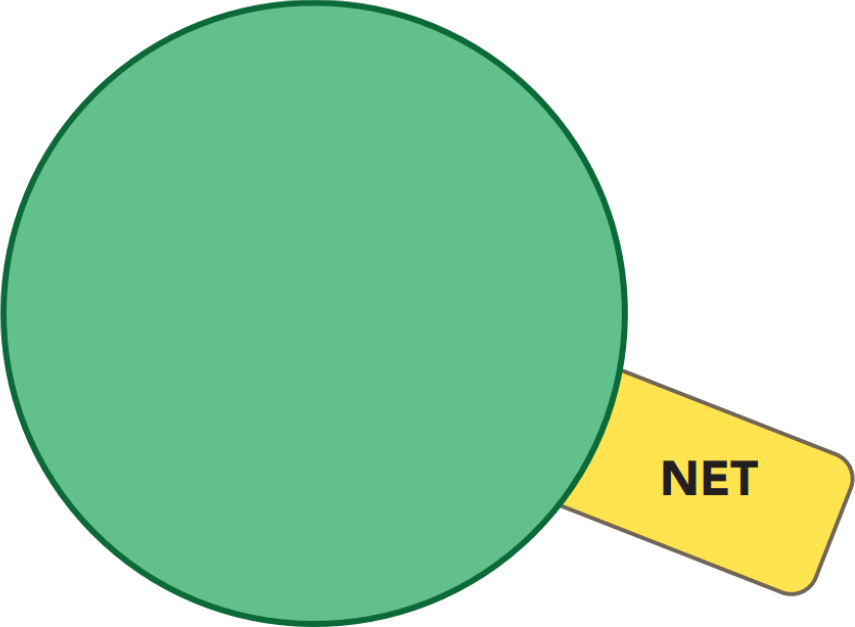 Bupropion
WELLBUTRIN
Methylphenidate
RITALIN
Atomoxetine
STRATTERA
NDRI
NRI
DNRI
Block 5HT2A: Amitriptyline, Nortriptyline, Amoxapine, Clomipramine, Doxepin, Maprotiline, Imipramine,
5HT2C inverse agonists: amitriptyline and nortriptyline
5HT2C antagonists: fluoxetine, mirtazapine, nefazodone, trazodone
Tricyclic antidepressants (TCAs)
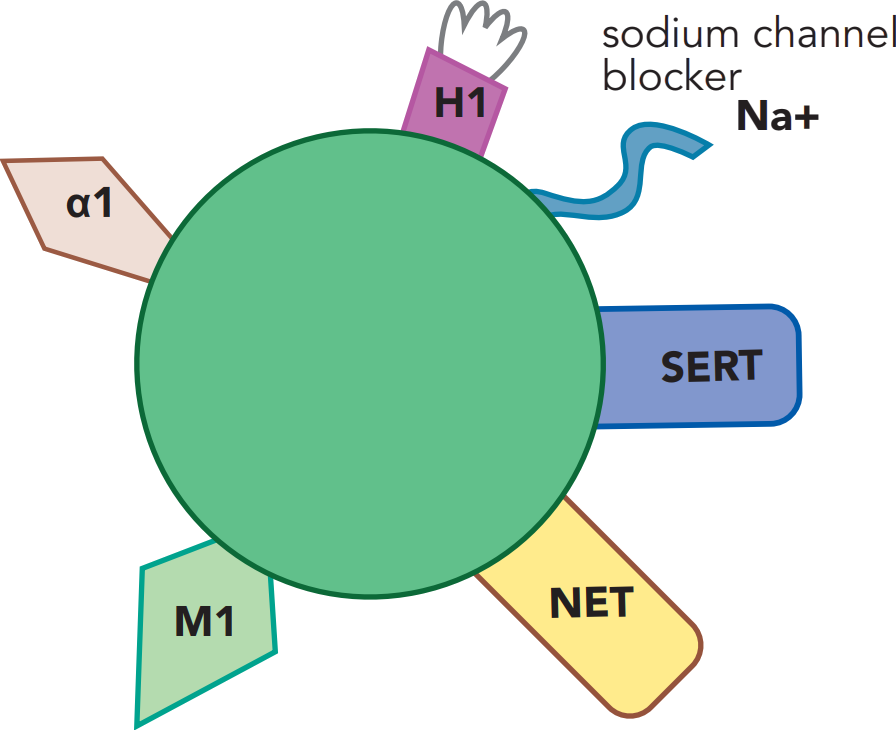 Essentially NRIs with off-target effects
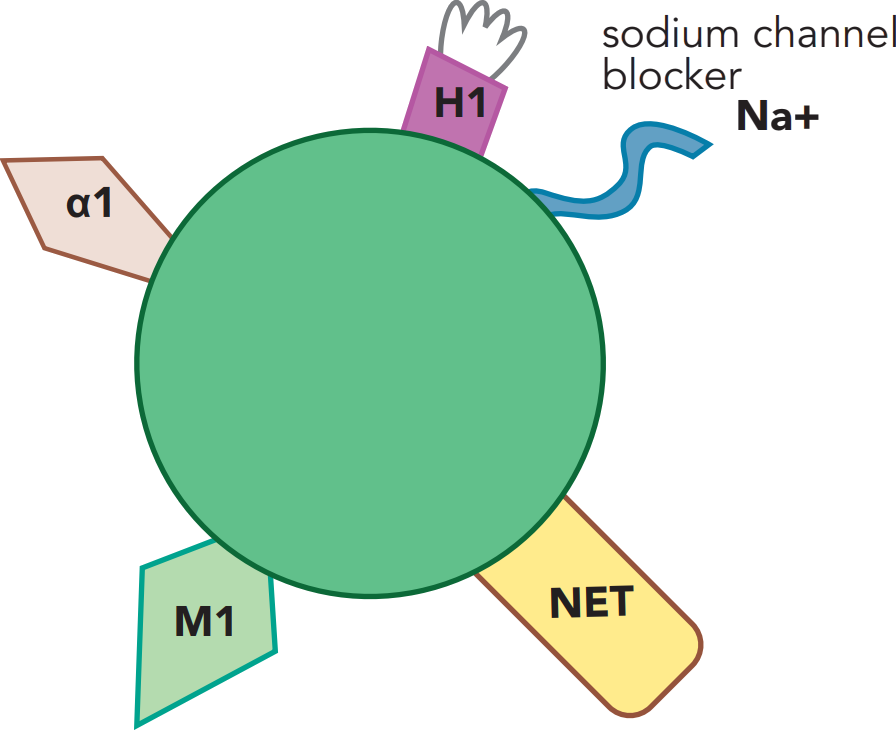 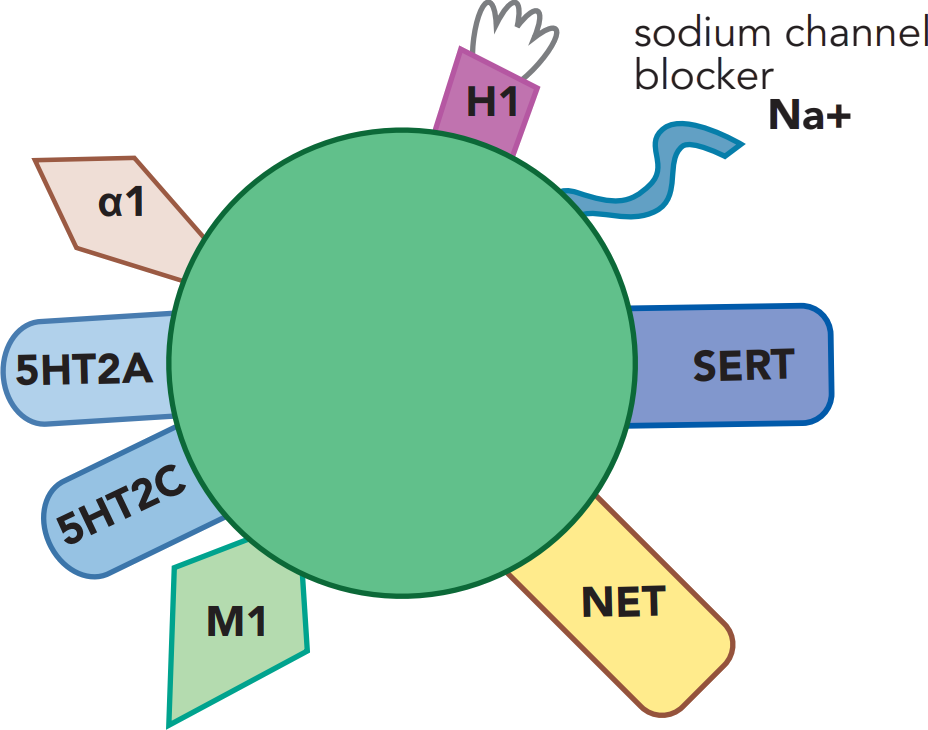 *
nortriptyline
desipramine
clomipramine
doxepin
amitriptyline
imipramine
*Gillman: clomipramine and imipramine (but not other TCAs) can cause severe serotonin toxicity in combo with MAOI
Block 5HT2A: Amitriptyline, Nortriptyline, Amoxapine, Clomipramine, Doxepin, Maprotiline, Imipramine,
5HT2C inverse agonists: amitriptyline and nortriptyline
5HT2C antagonists: fluoxetine, mirtazapine, nefazodone, trazodone
Tricyclic antidepressants (TCAs)
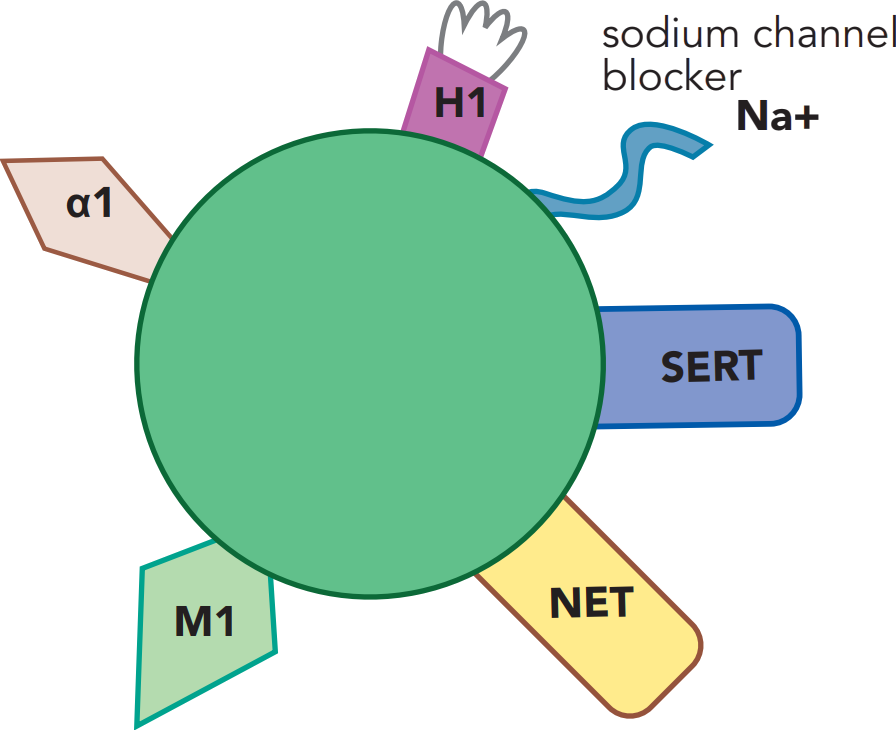 Essentially NRIs with off-target effects
Essentially SNRIs with off-target effects
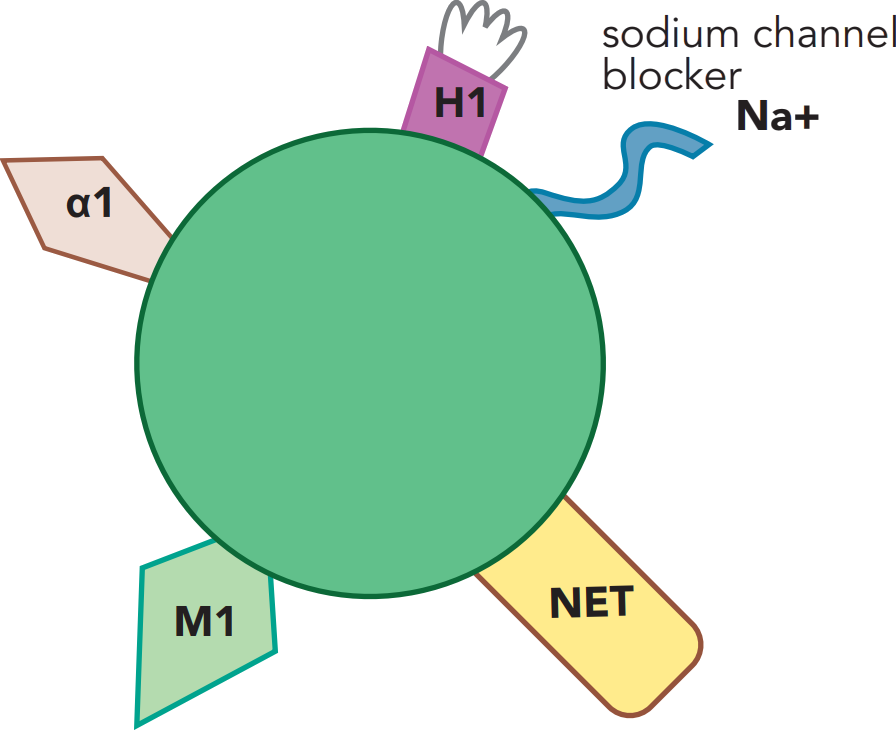 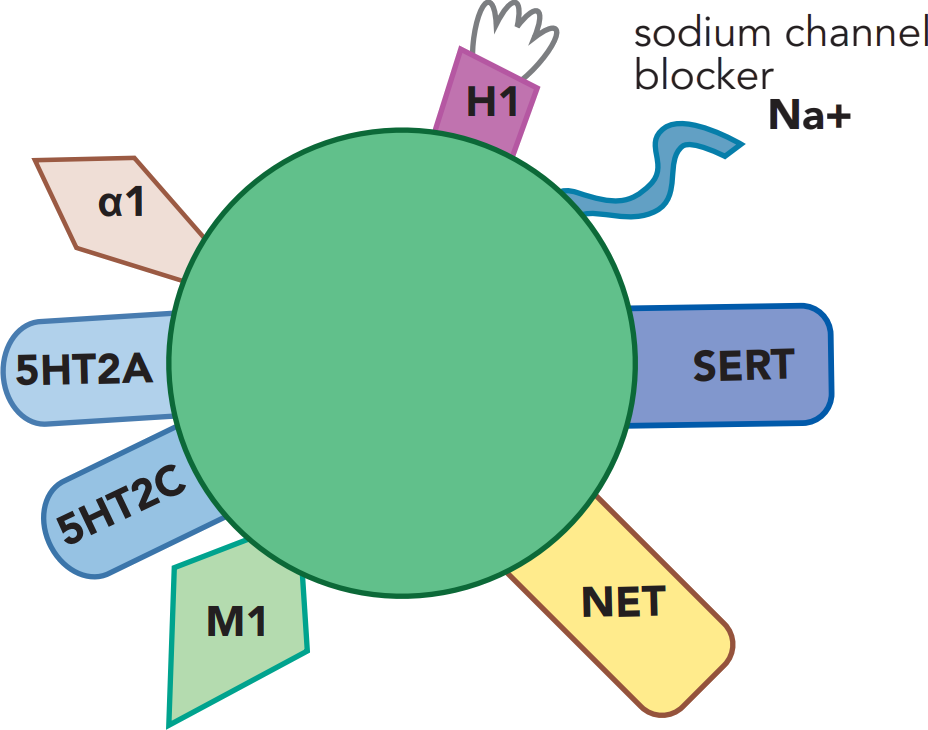 *
nortriptyline
desipramine
clomipramine
doxepin
amitriptyline
imipramine
*Gillman: clomipramine and imipramine (but not other TCAs) can cause severe serotonin toxicity in combo with MAOI
Block 5HT2A: Amitriptyline, Nortriptyline, Amoxapine, Clomipramine, Doxepin, Maprotiline, Imipramine,
5HT2C inverse agonists: amitriptyline and nortriptyline
5HT2C antagonists: fluoxetine, mirtazapine, nefazodone, trazodone
Tricyclic antidepressants (TCAs)
Essentially atypical antidepressants with off-target effects
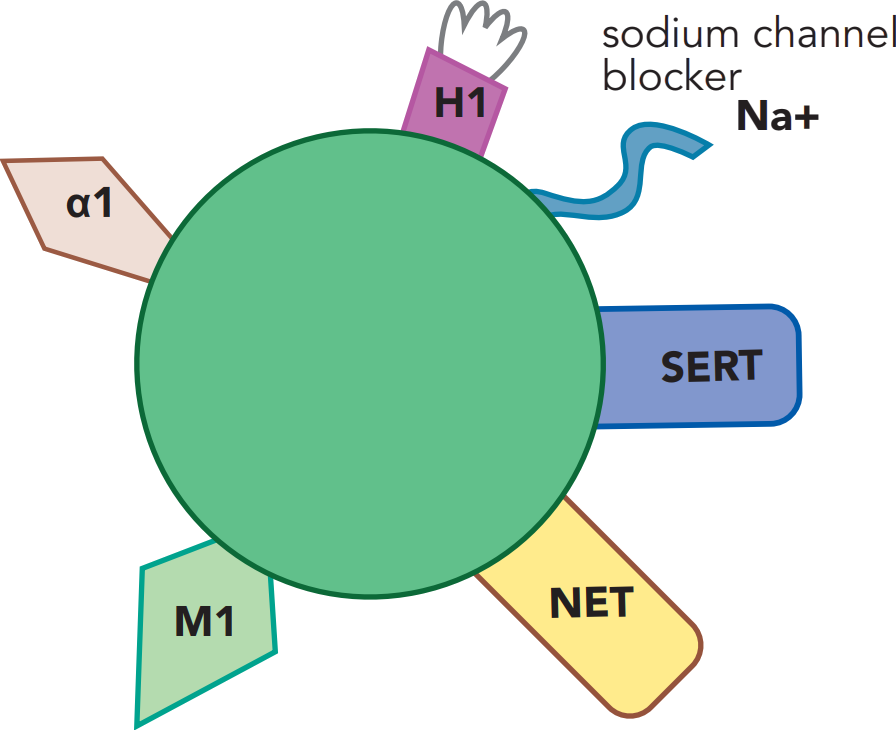 Essentially NRIs with off-target effects
Essentially SNRIs with off-target effects
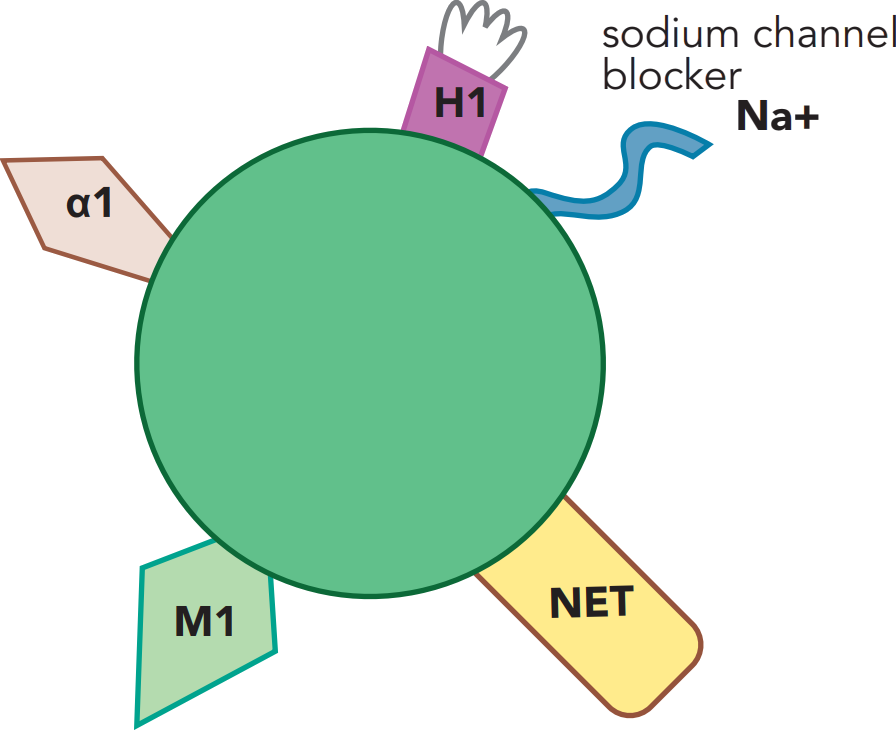 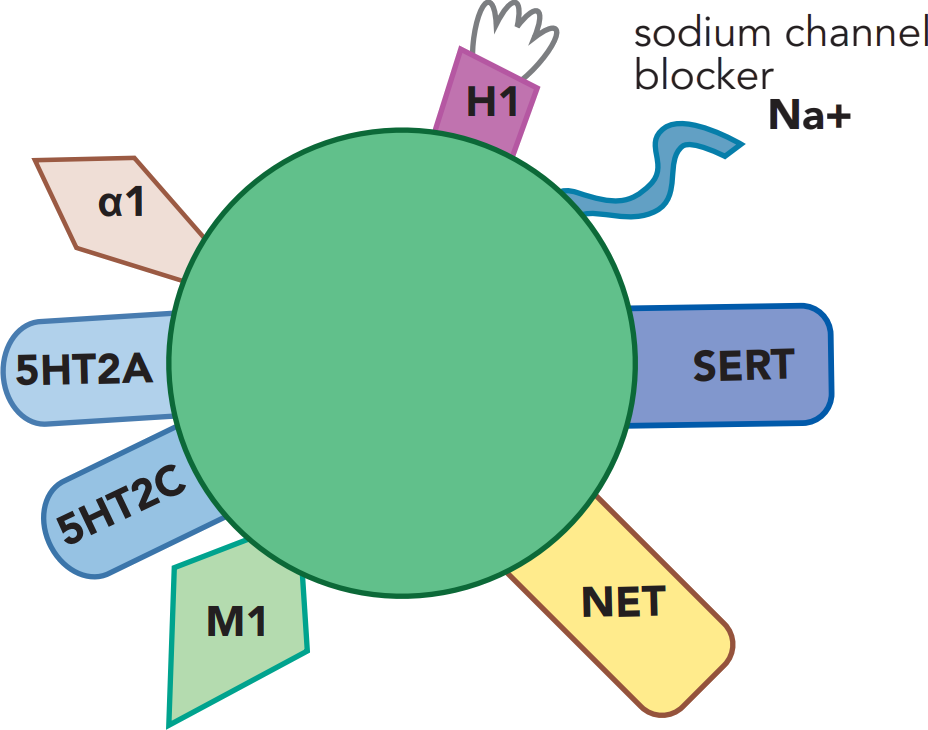 *
nortriptyline
desipramine
clomipramine
doxepin
amitriptyline
imipramine
*Gillman: clomipramine and imipramine (but not other TCAs) can cause severe serotonin toxicity in combo with MAOI
MAOIs
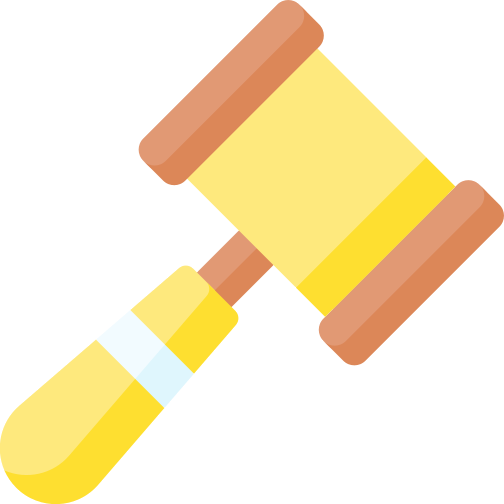 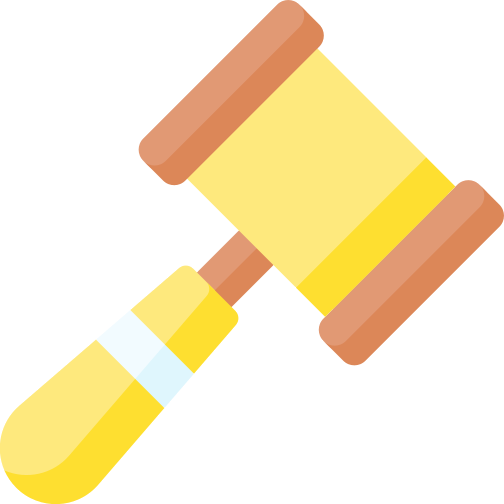 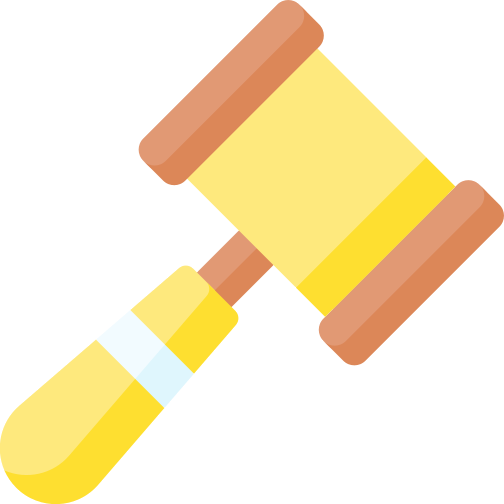 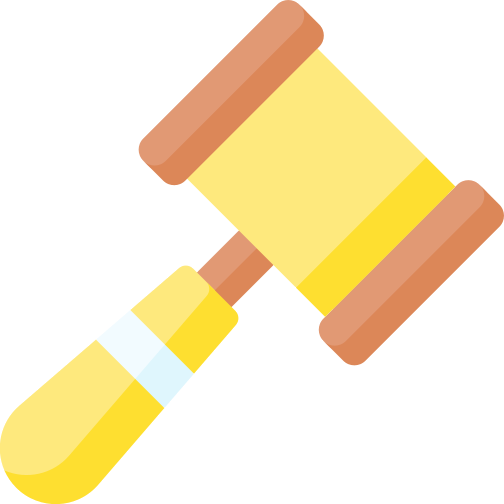 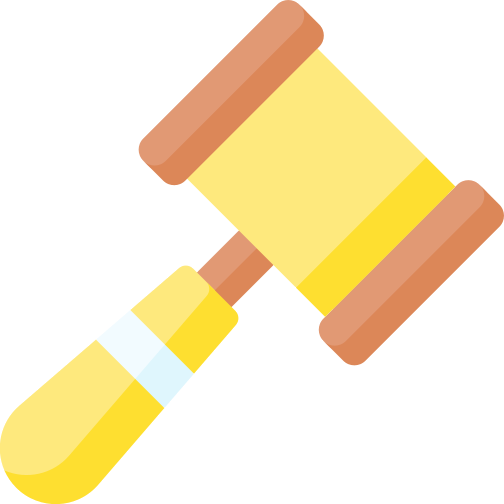 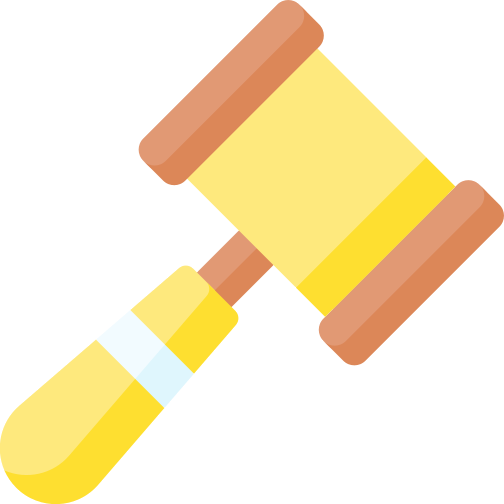 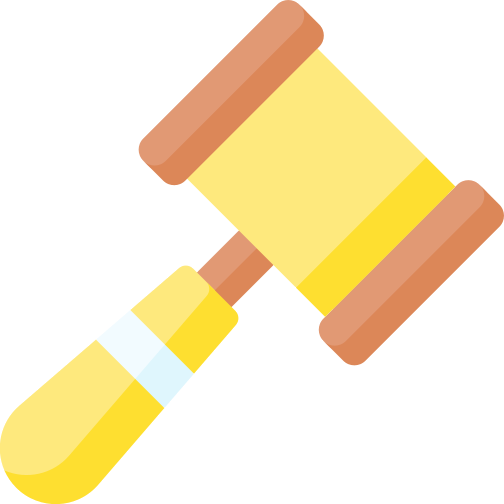 MAO
A
MAO
A
MAO
A
MAO
B
MAO
B
MAO
B
MAO
B
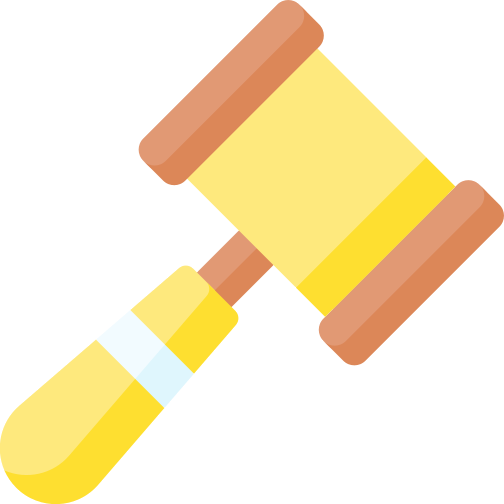 MAO
A
phenelzine
NARDIL
selegiline 
EMSAM
isocarboxazid
MARPLAN
tranylcypromine
PARNATE
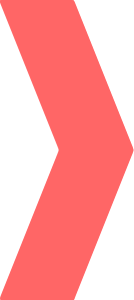 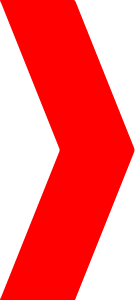 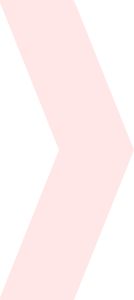 Atypical antidepressants
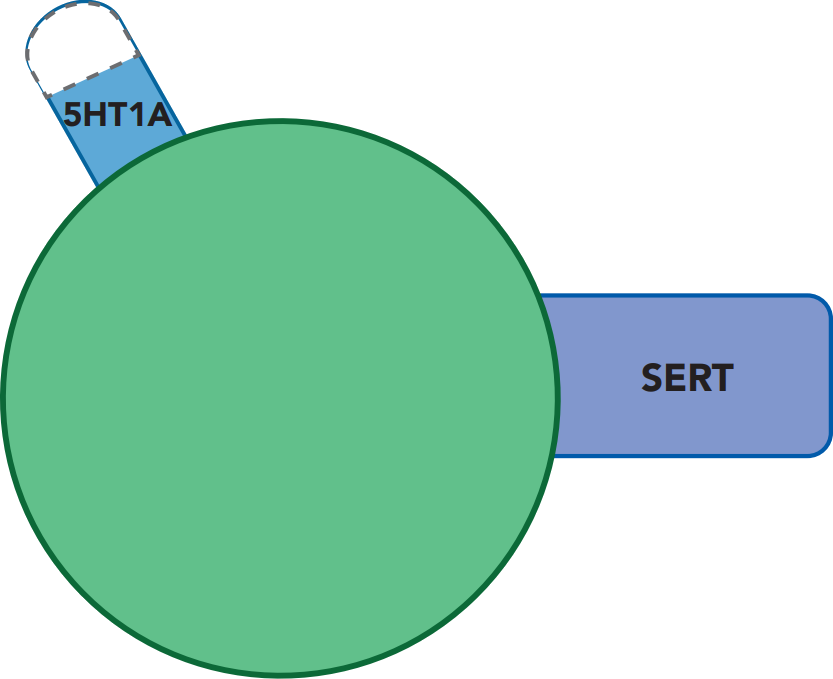 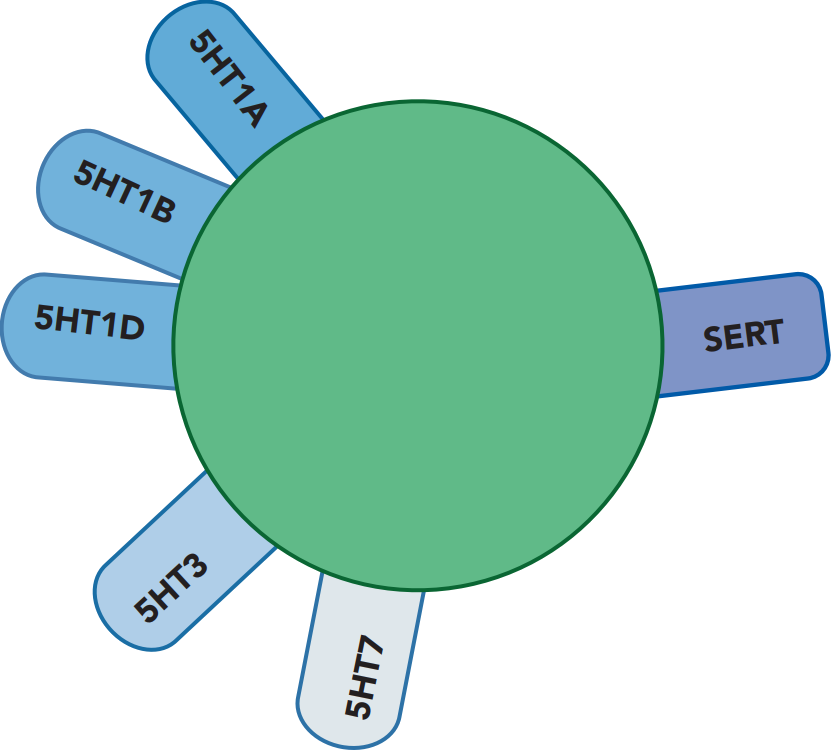 CYP
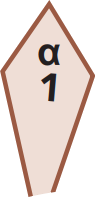 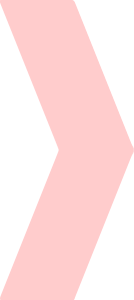 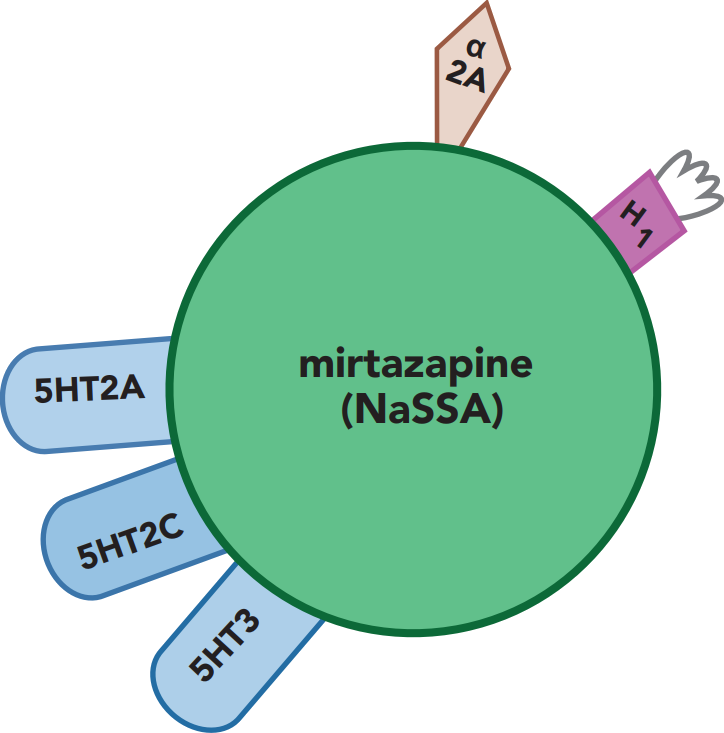 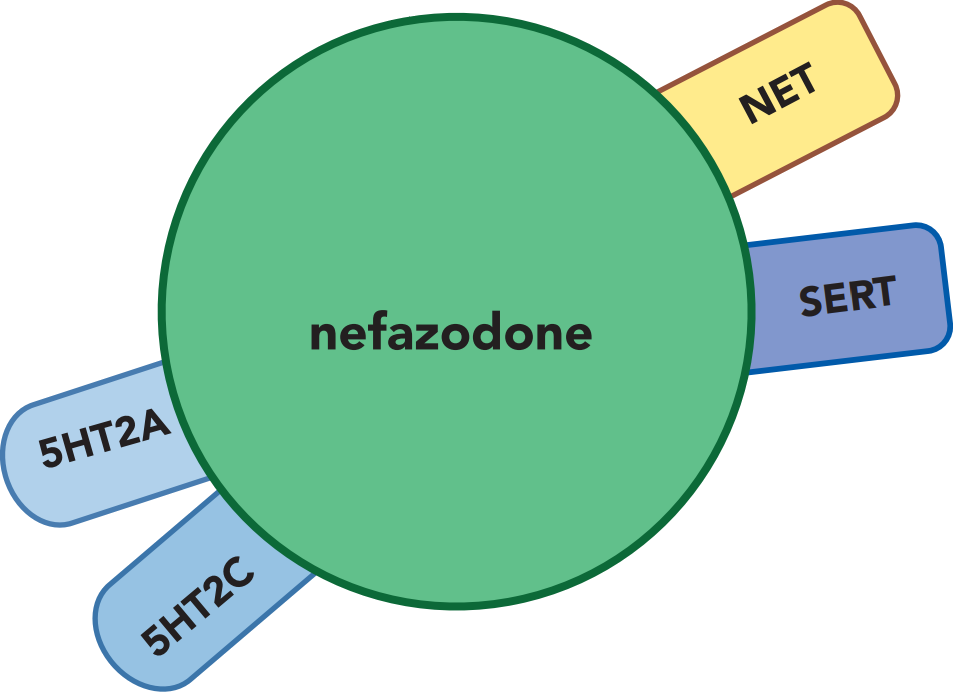 Vortioxetine
TRINTELLIX
vilazodone
VIIBRYD
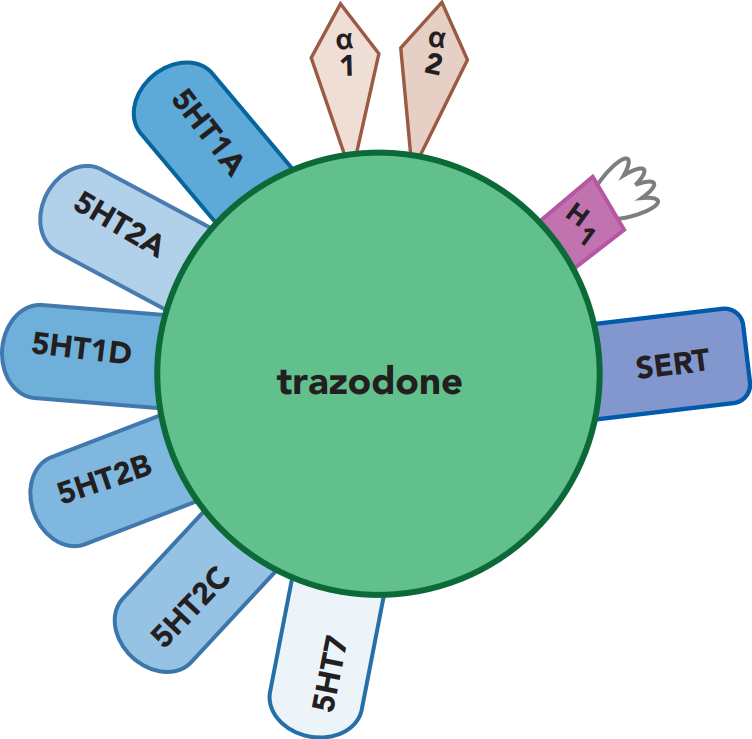 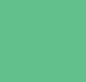 mirtazapine
REMERON
SERZONE
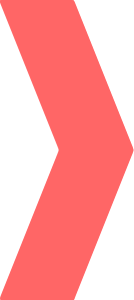 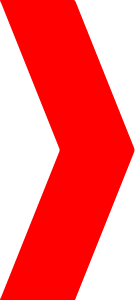 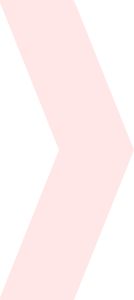 Atypical antidepressants
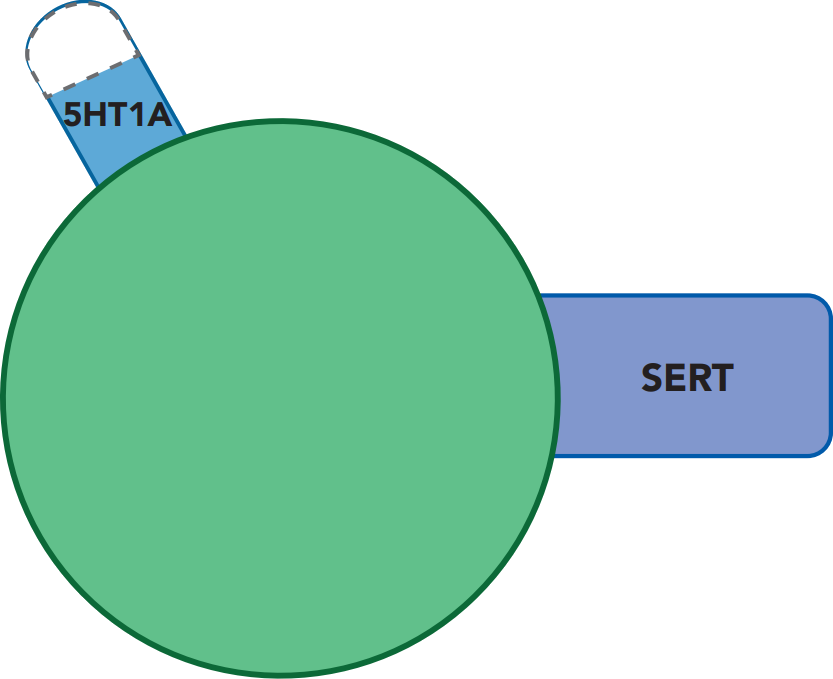 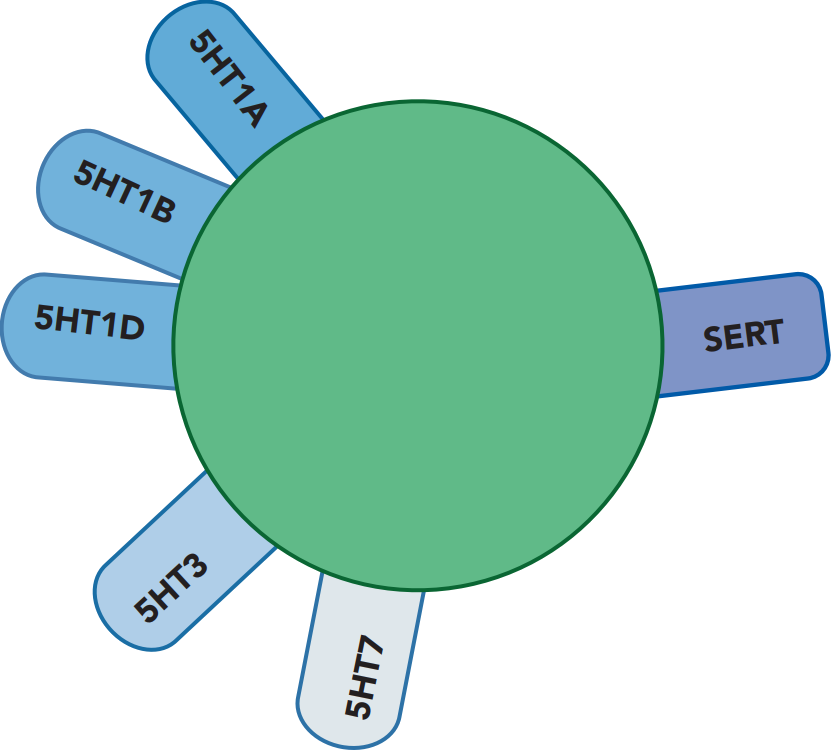 CYP
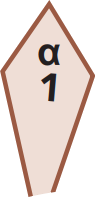 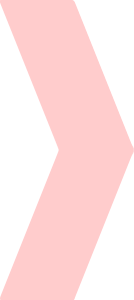 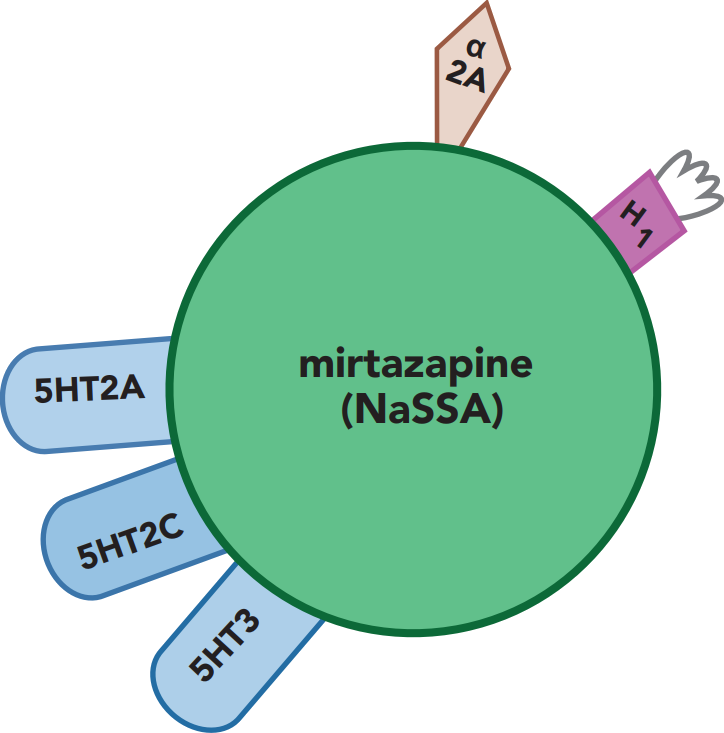 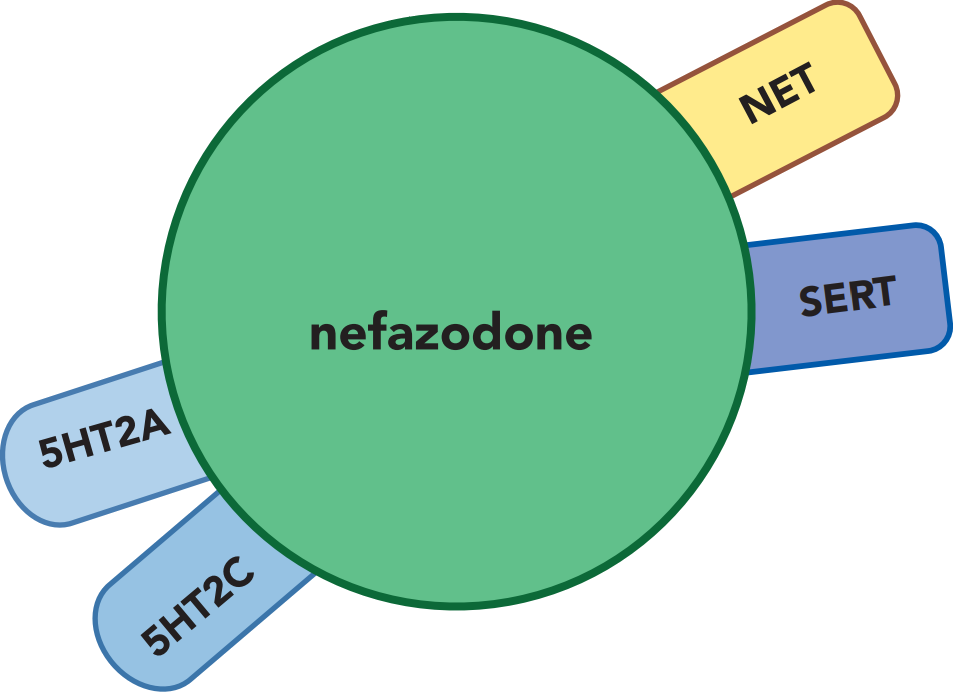 Vortioxetine
TRINTELLIX
vilazodone
VIIBRYD
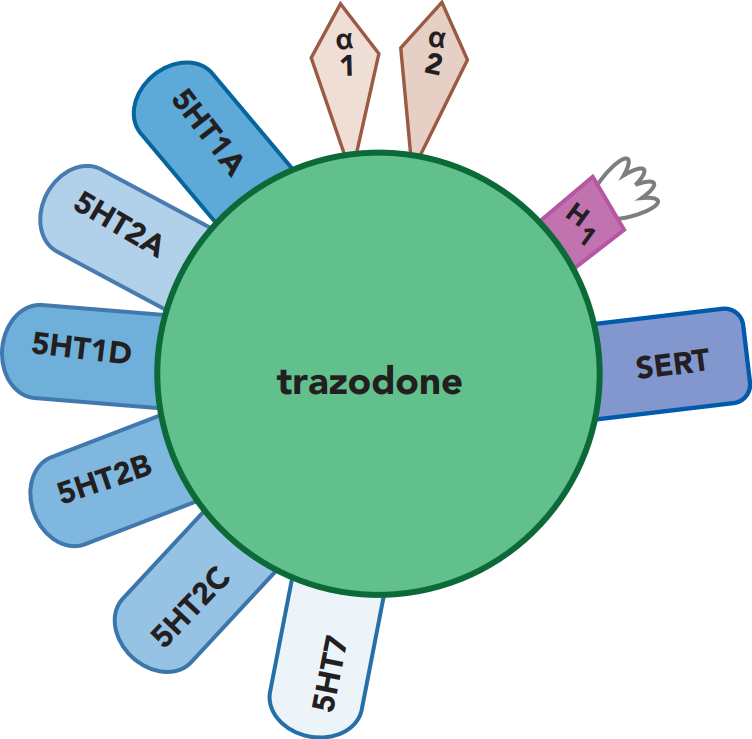 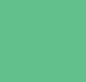 mirtazapine
REMERON
SERZONE
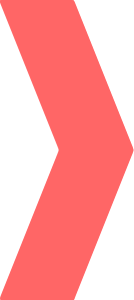 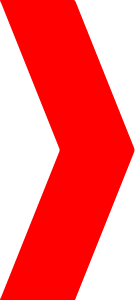 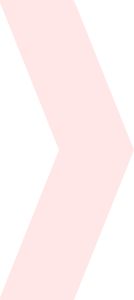 Atypical antidepressants
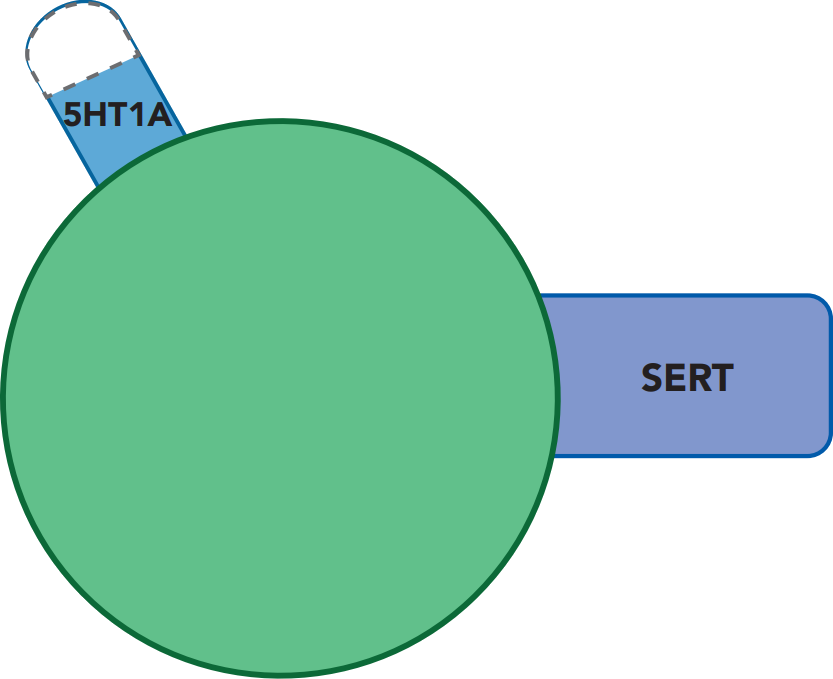 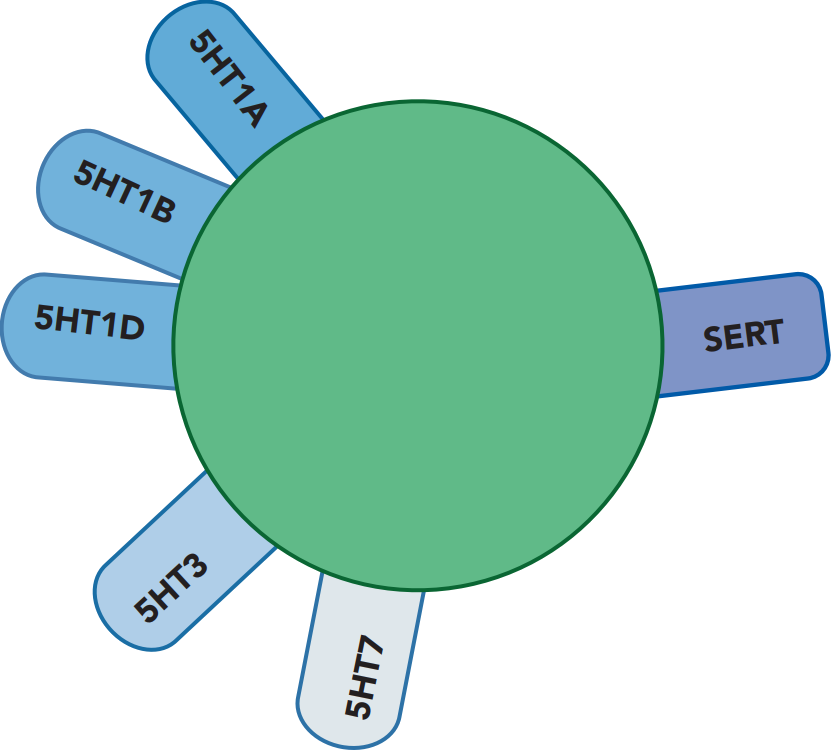 CYP
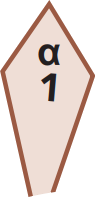 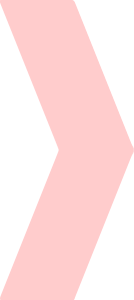 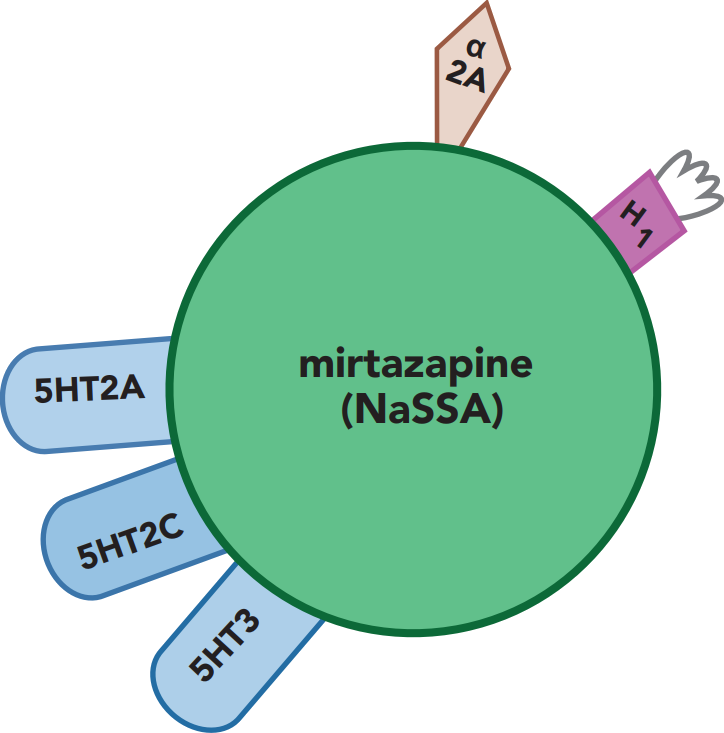 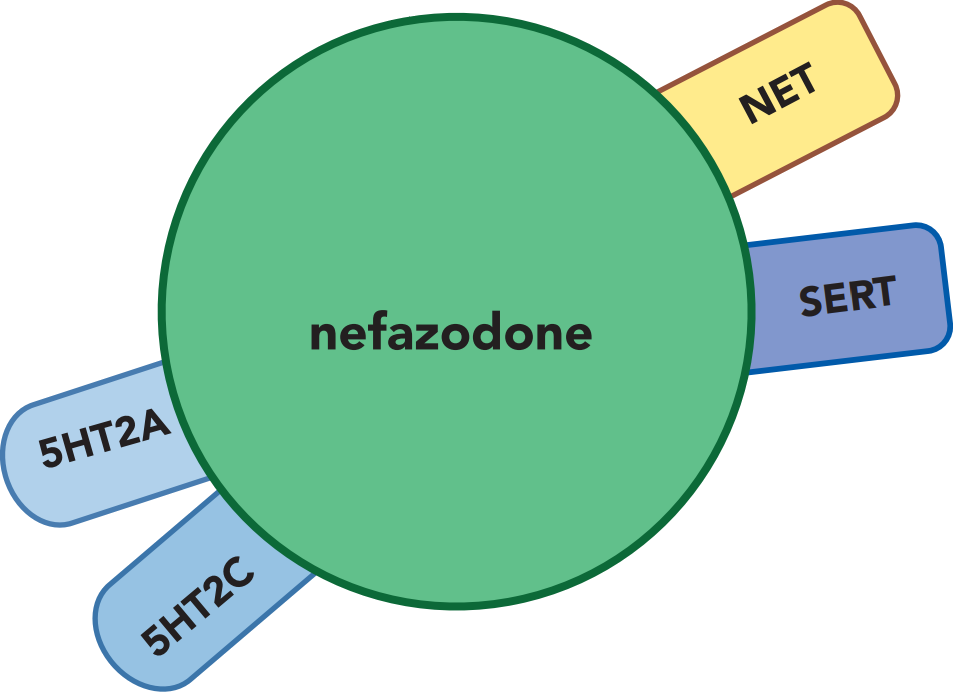 Vortioxetine
TRINTELLIX
vilazodone
VIIBRYD
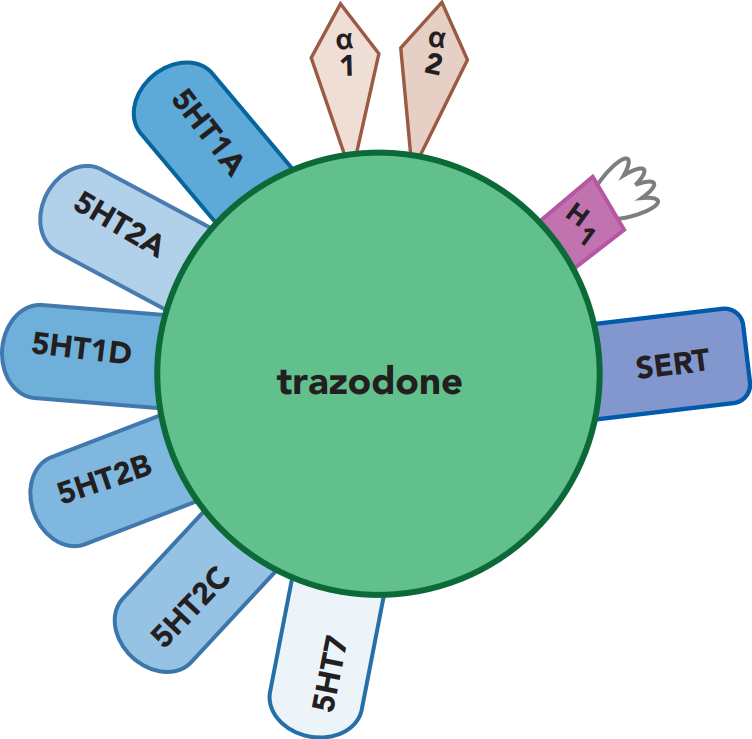 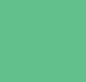 mirtazapine
REMERON
SERZONE
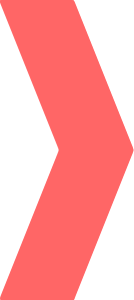 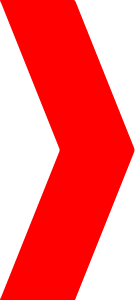 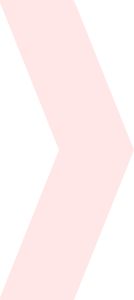 Atypical antidepressants
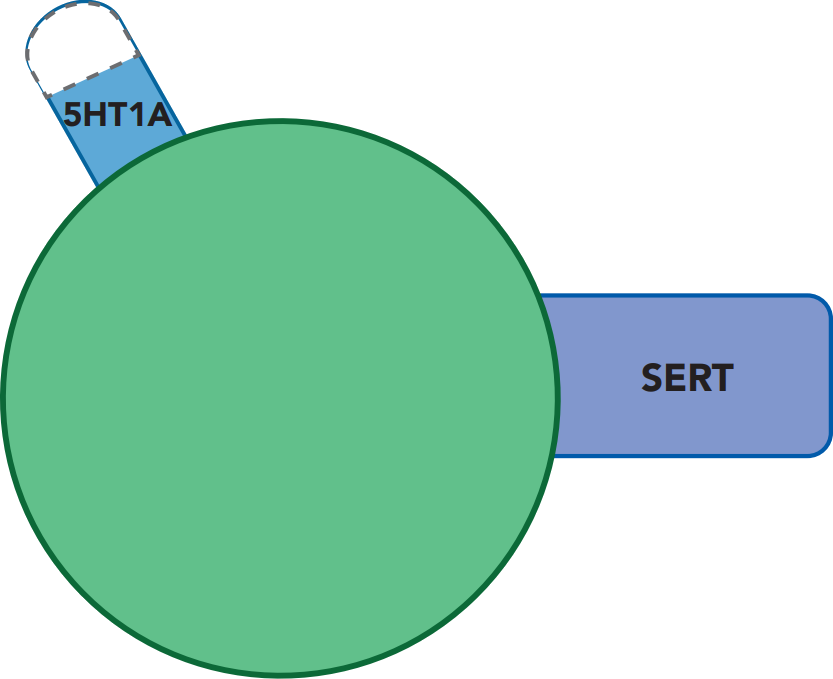 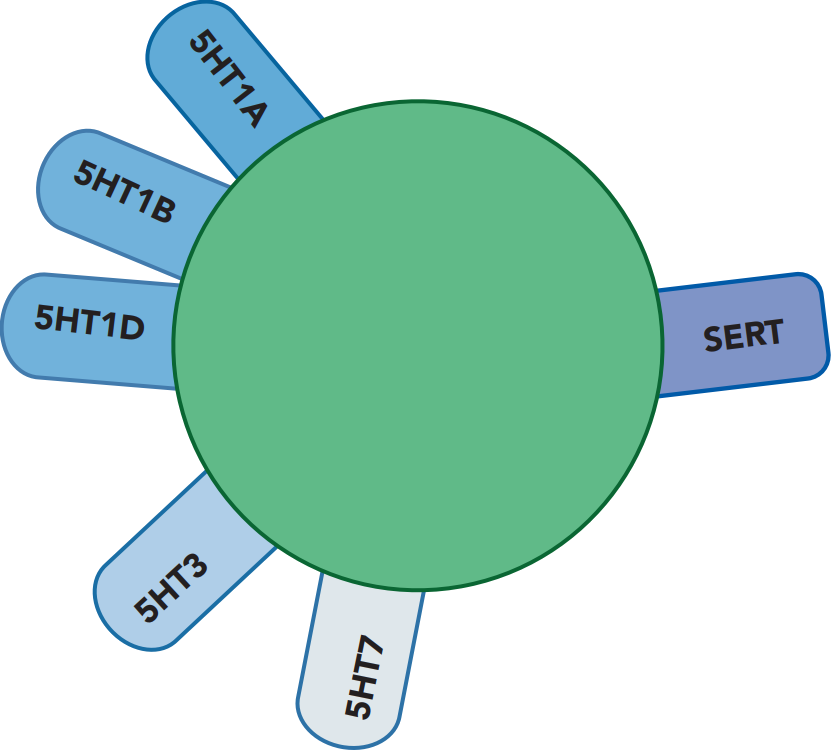 CYP
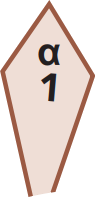 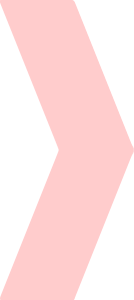 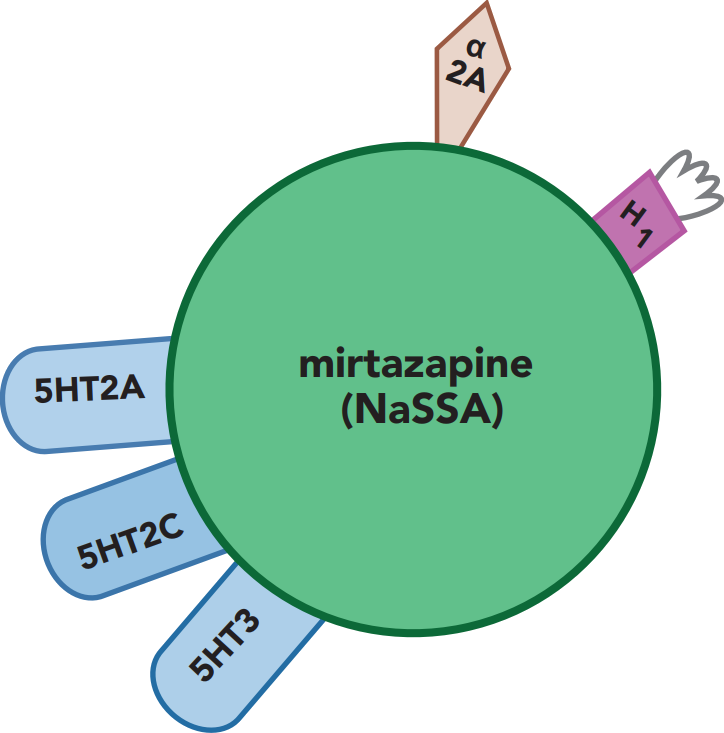 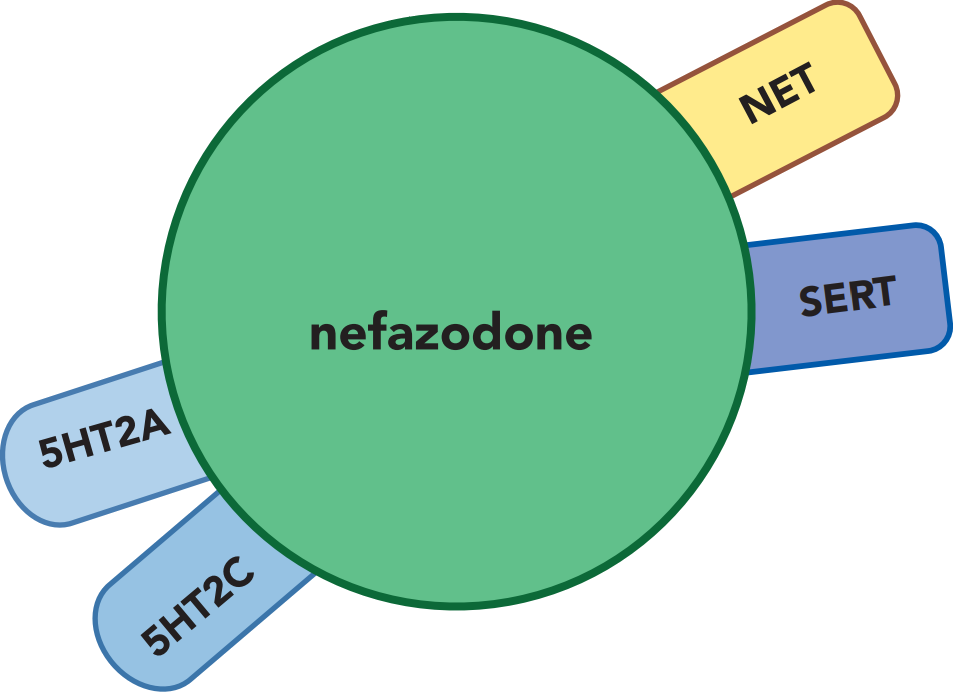 Vortioxetine
TRINTELLIX
vilazodone
VIIBRYD
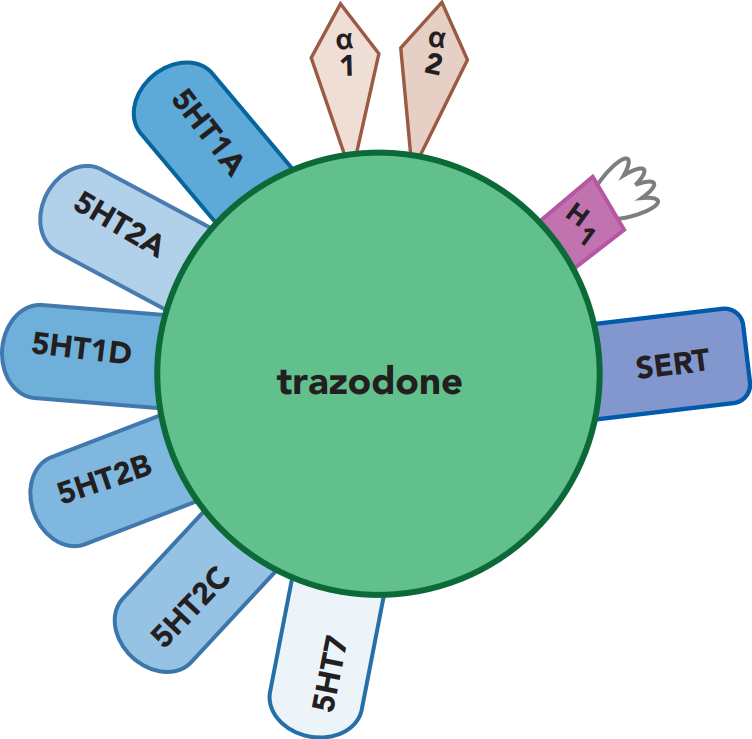 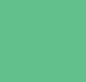 mirtazapine
REMERON
SERZONE
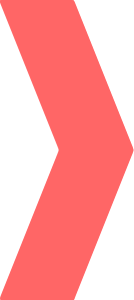 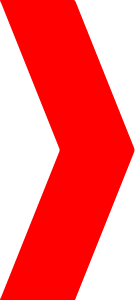 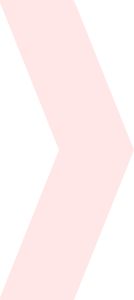 Atypical antidepressants
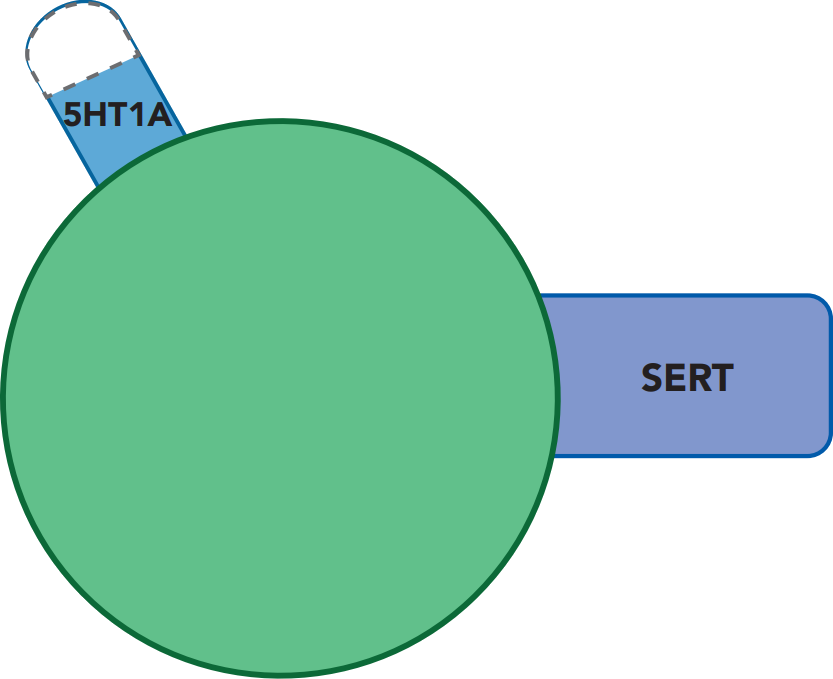 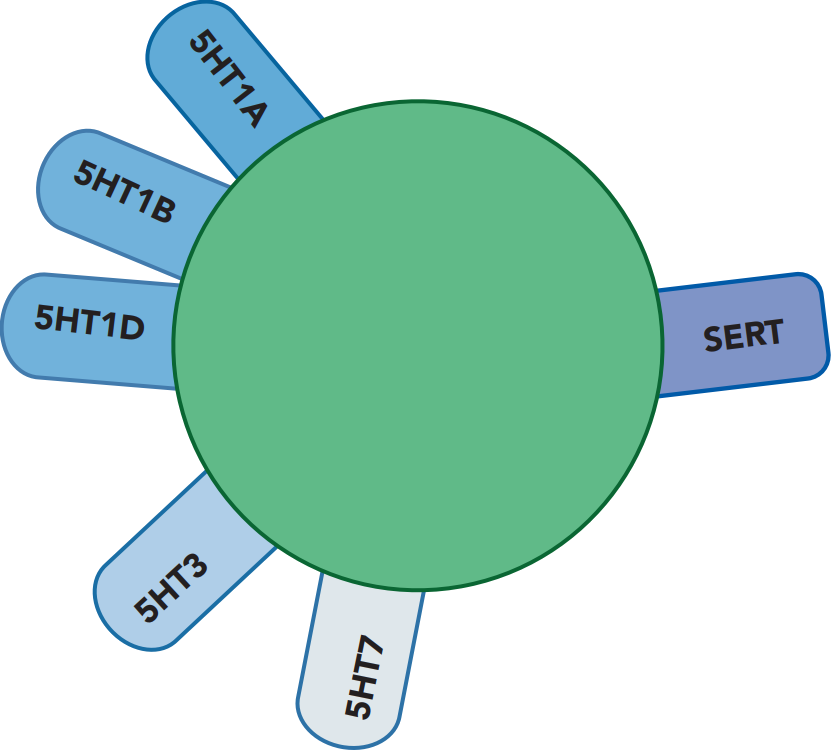 CYP
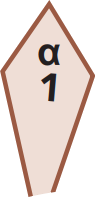 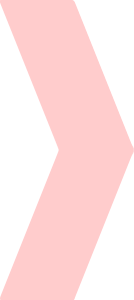 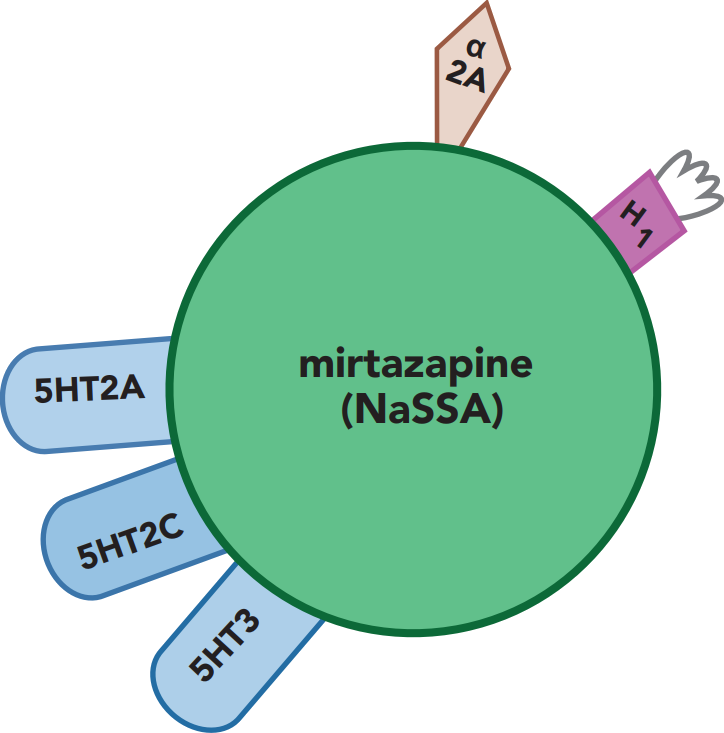 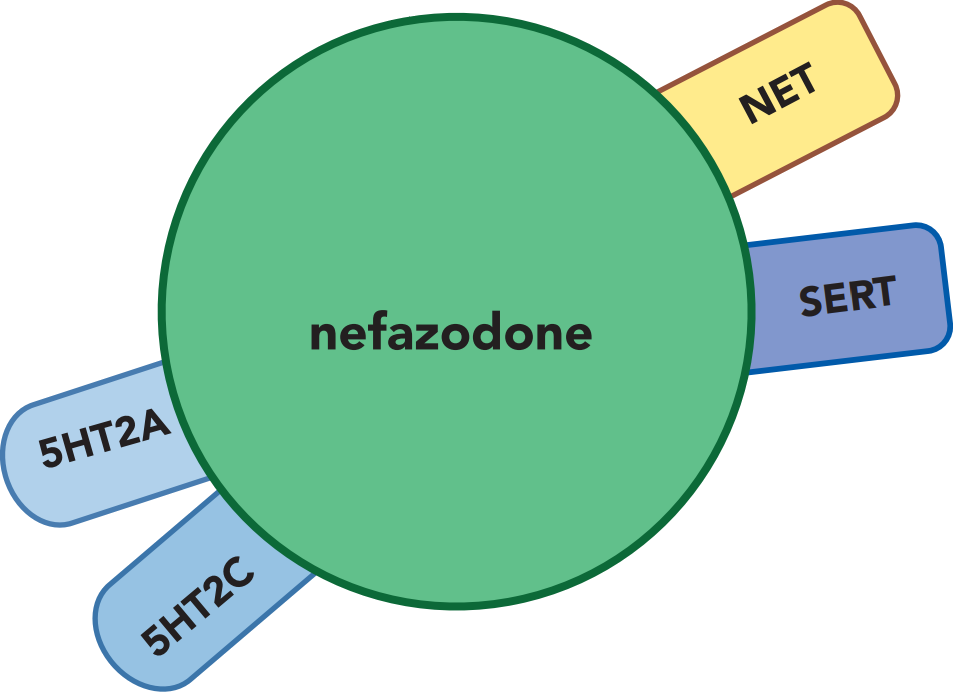 Vortioxetine
TRINTELLIX
vilazodone
VIIBRYD
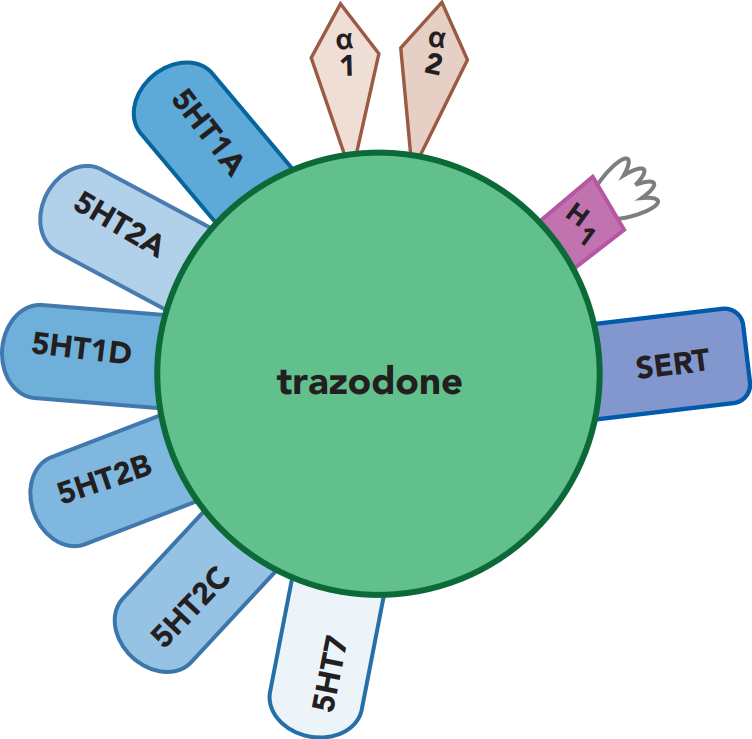 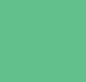 mirtazapine
REMERON
SERZONE
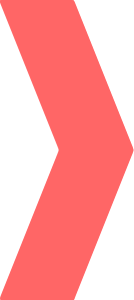 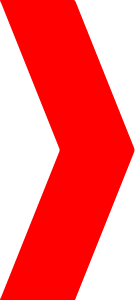 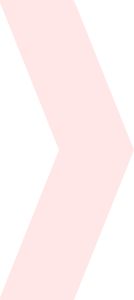 Atypical antidepressants
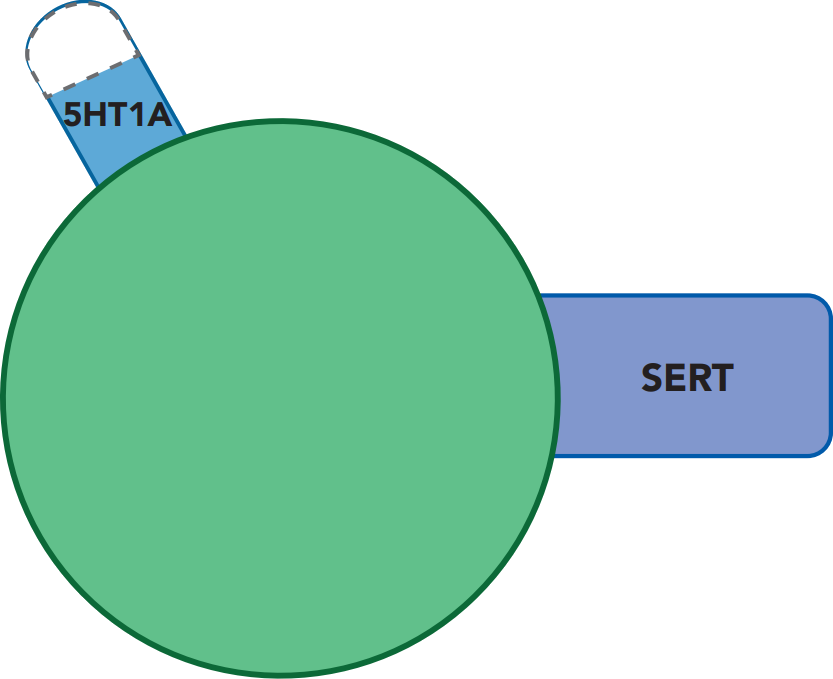 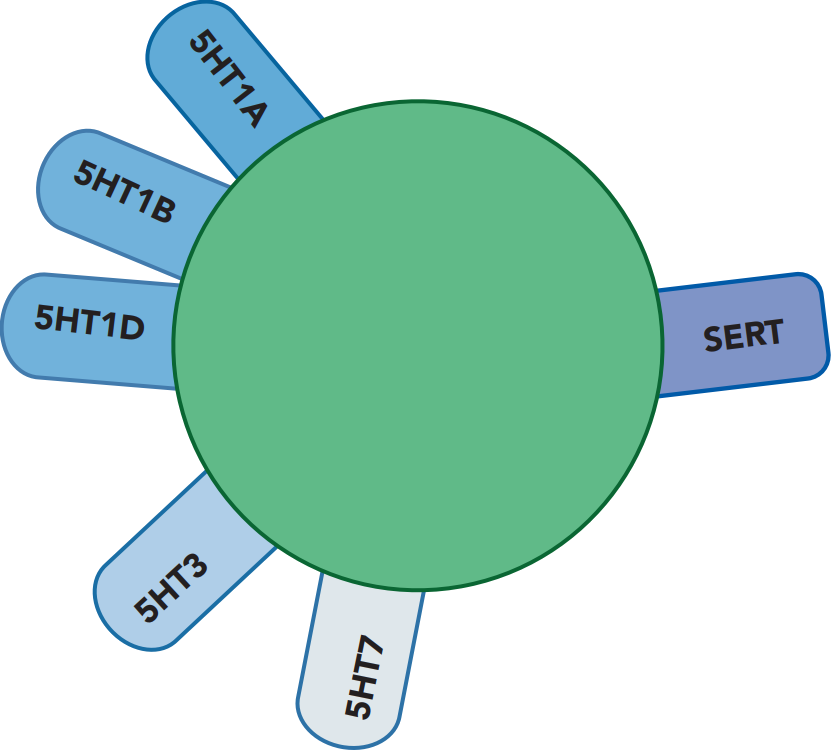 CYP
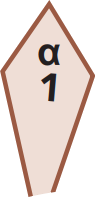 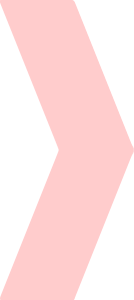 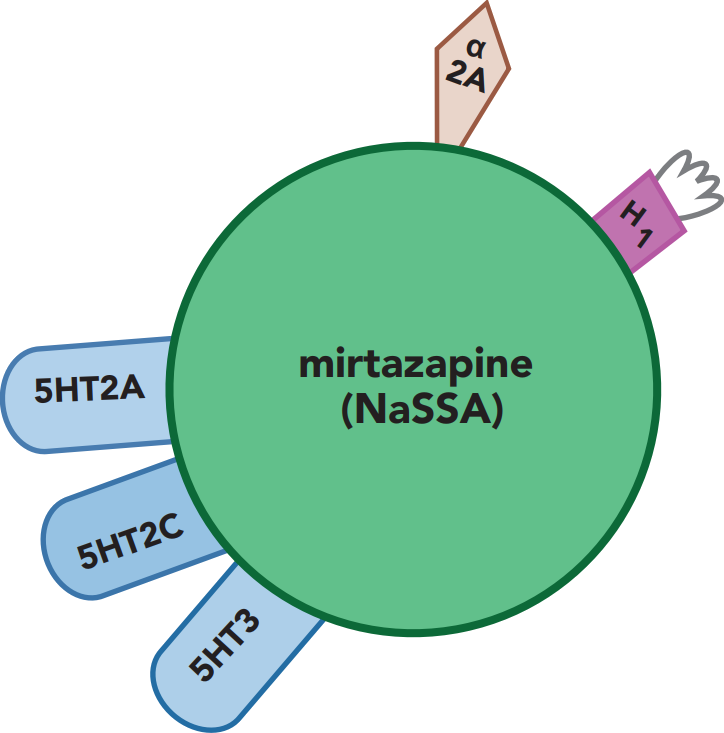 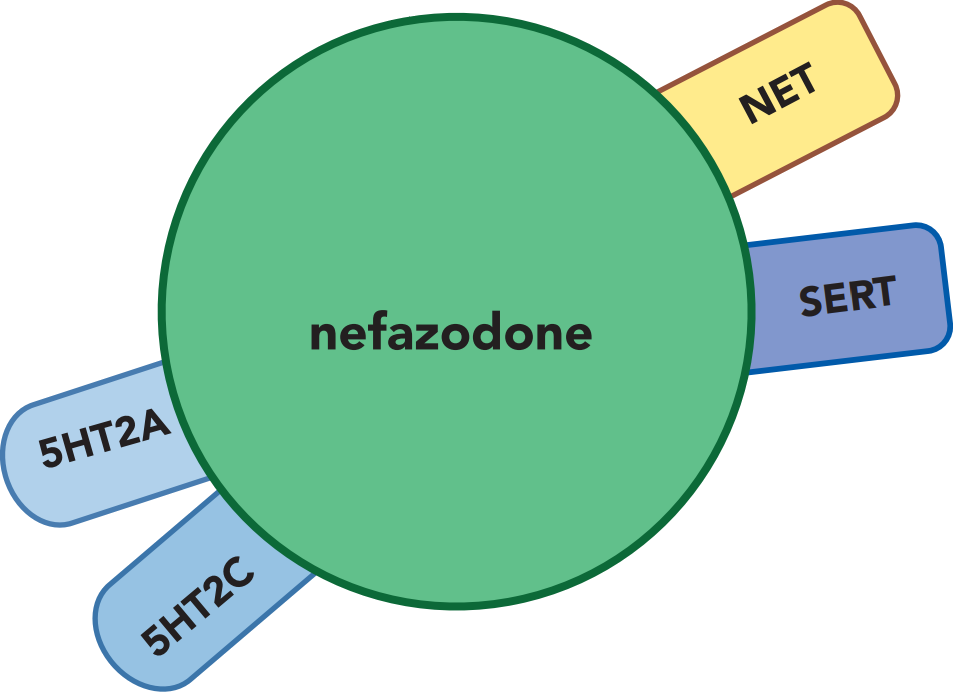 Vortioxetine
TRINTELLIX
vilazodone
VIIBRYD
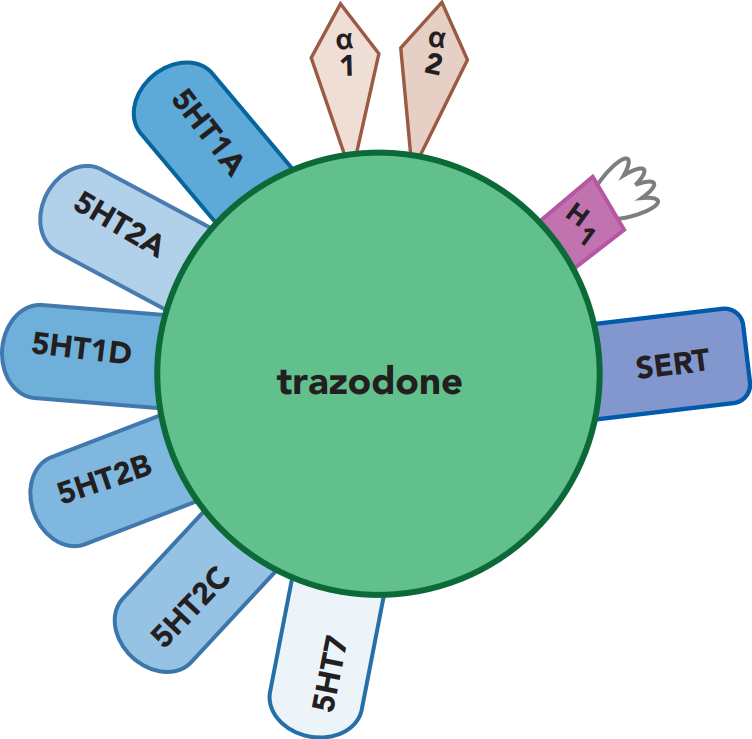 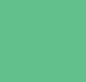 mirtazapine
REMERON
SERZONE
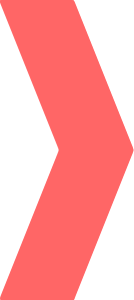 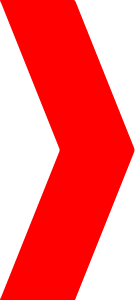 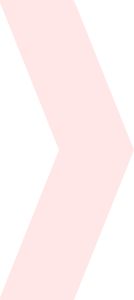 Atypical antidepressants
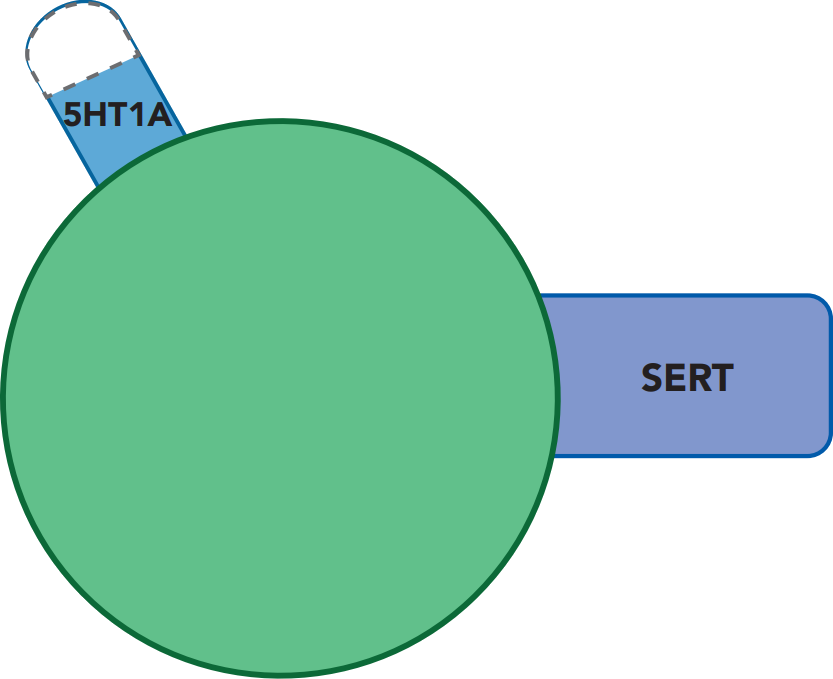 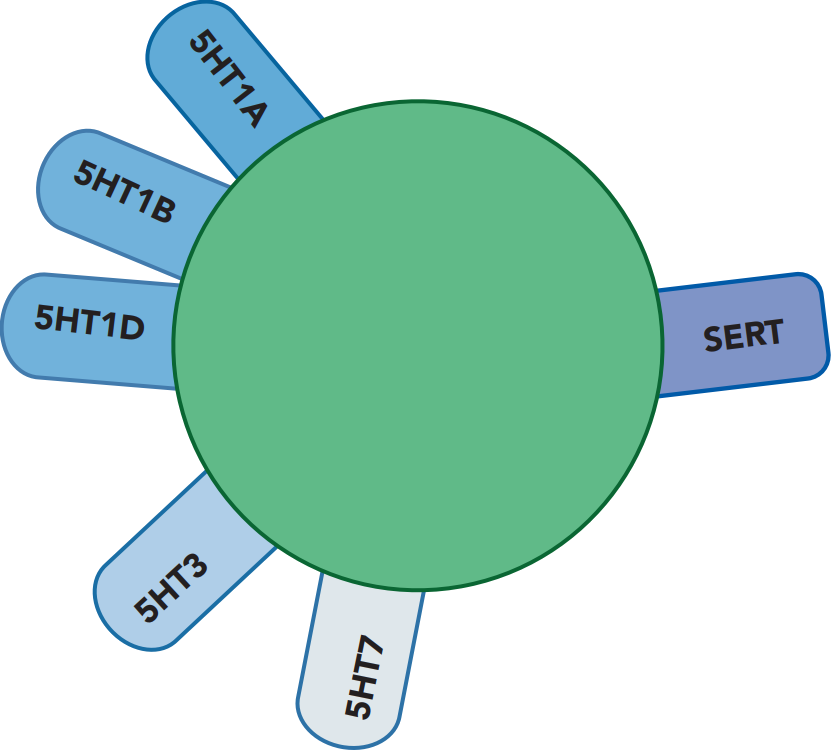 CYP
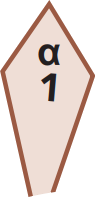 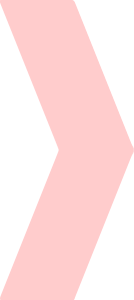 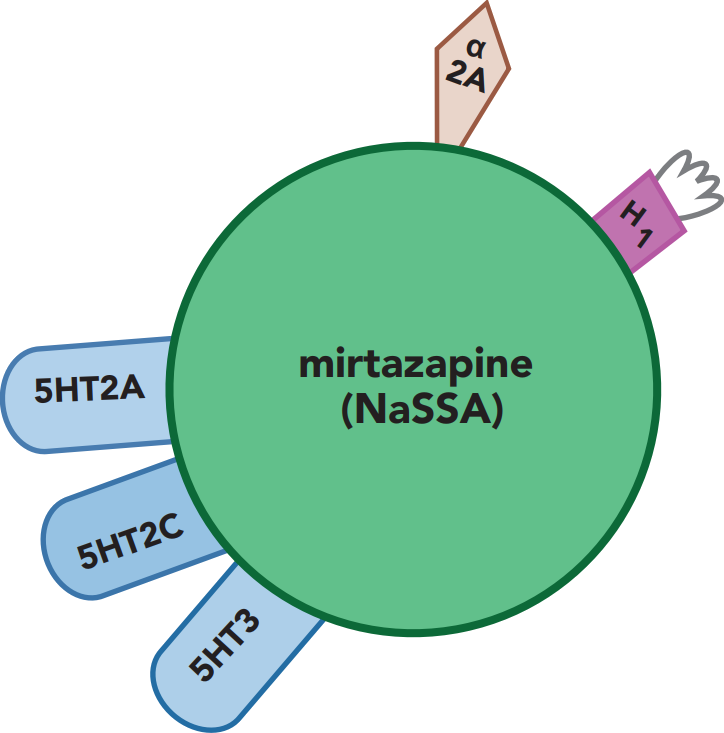 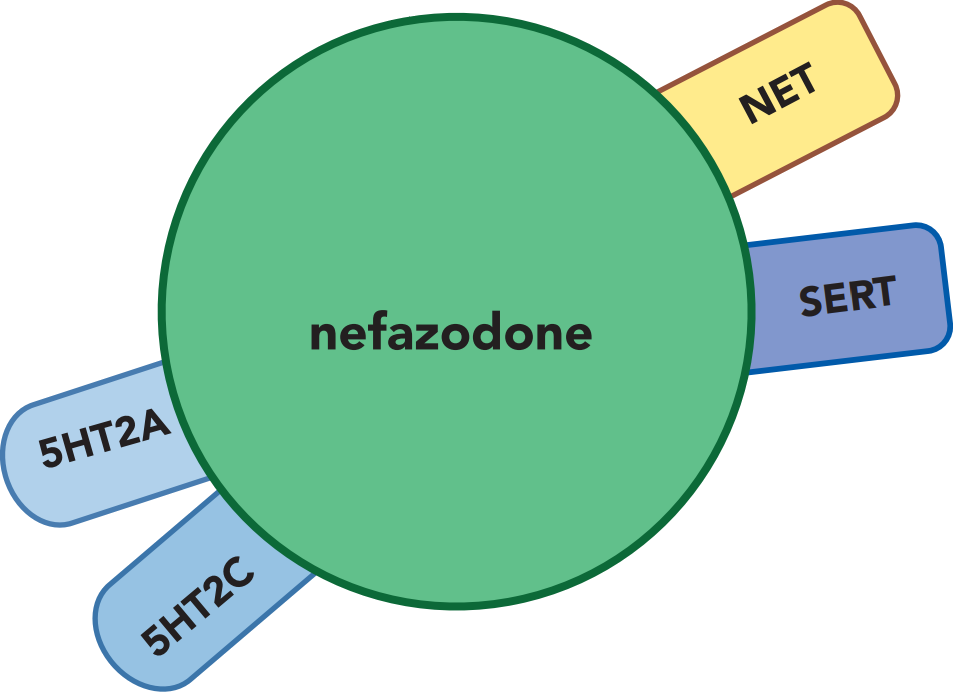 Vortioxetine
TRINTELLIX
vilazodone
VIIBRYD
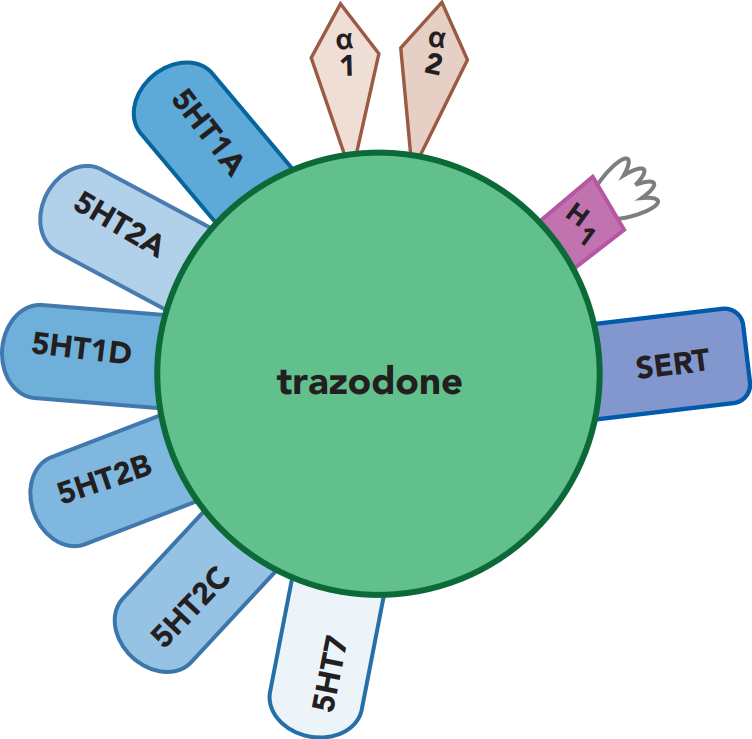 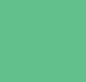 mirtazapine
REMERON
SERZONE
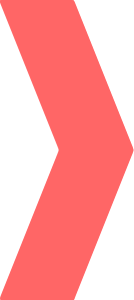 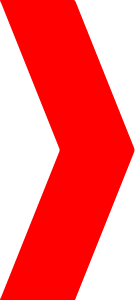 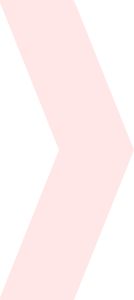 Atypical antidepressants
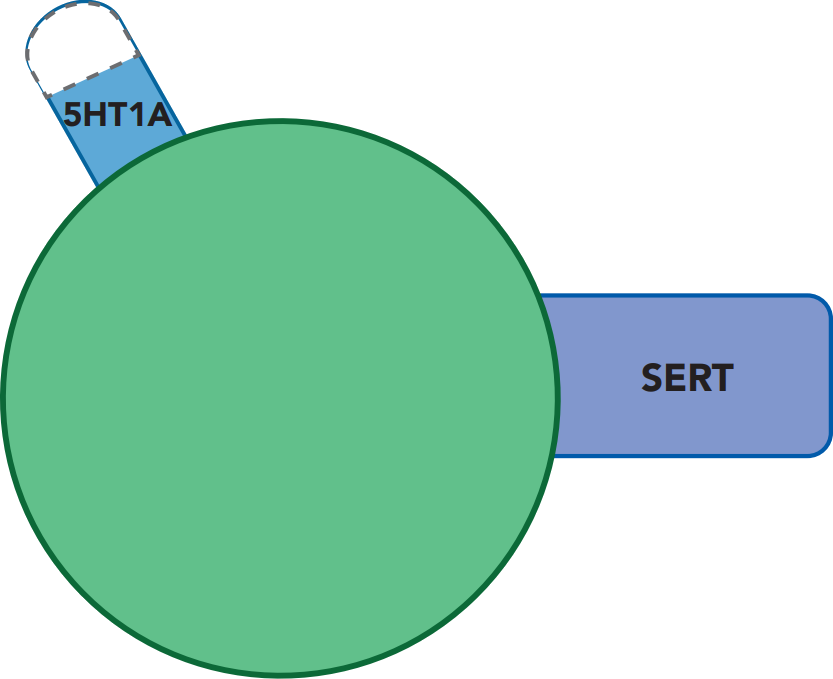 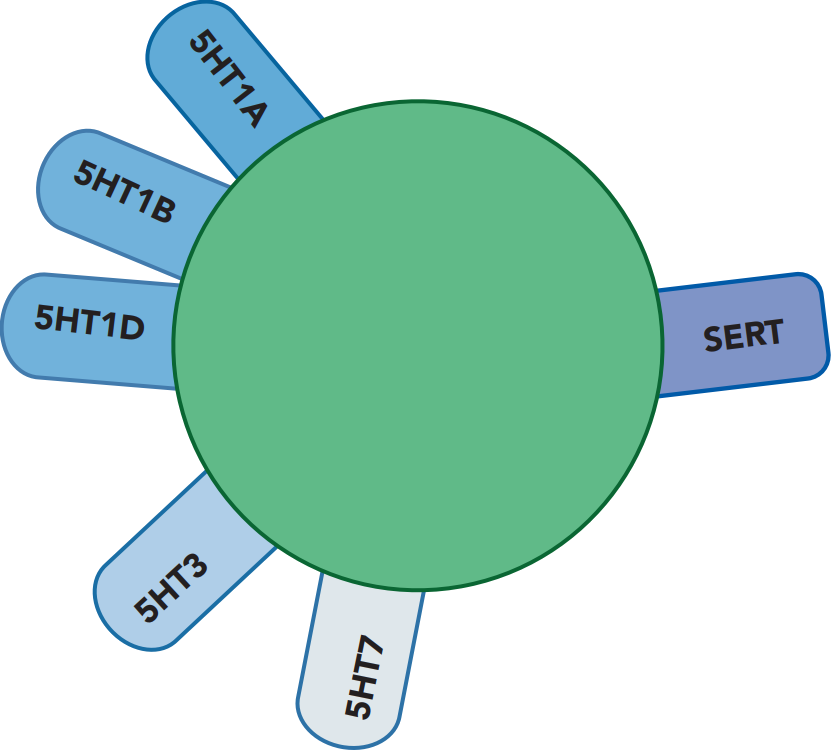 CYP
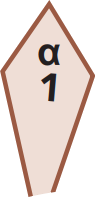 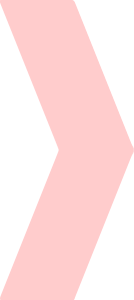 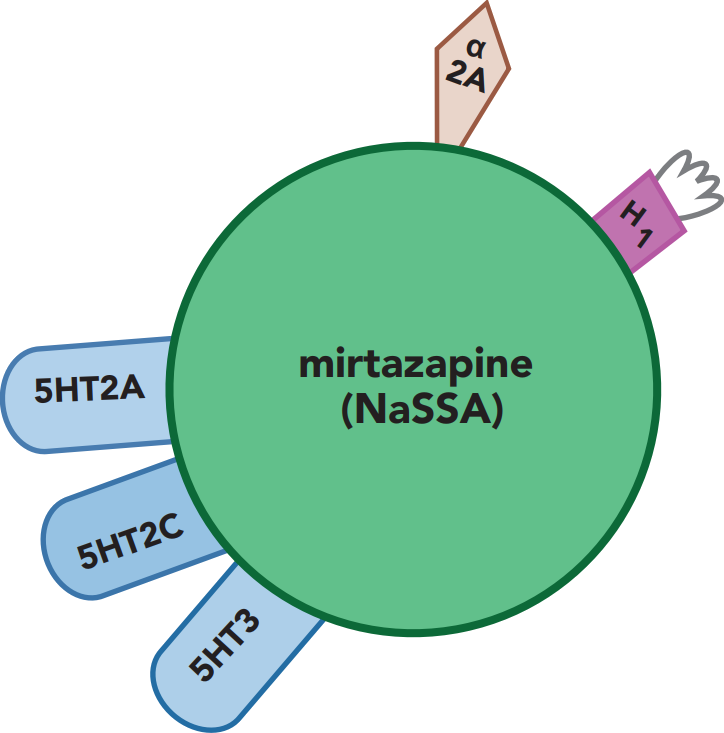 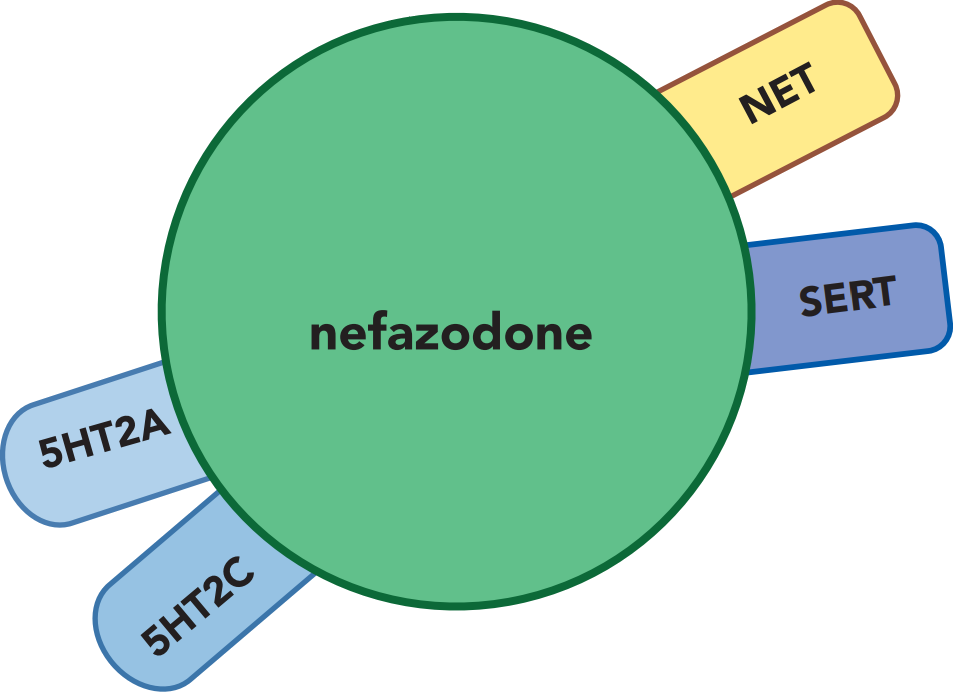 Vortioxetine
TRINTELLIX
vilazodone
VIIBRYD
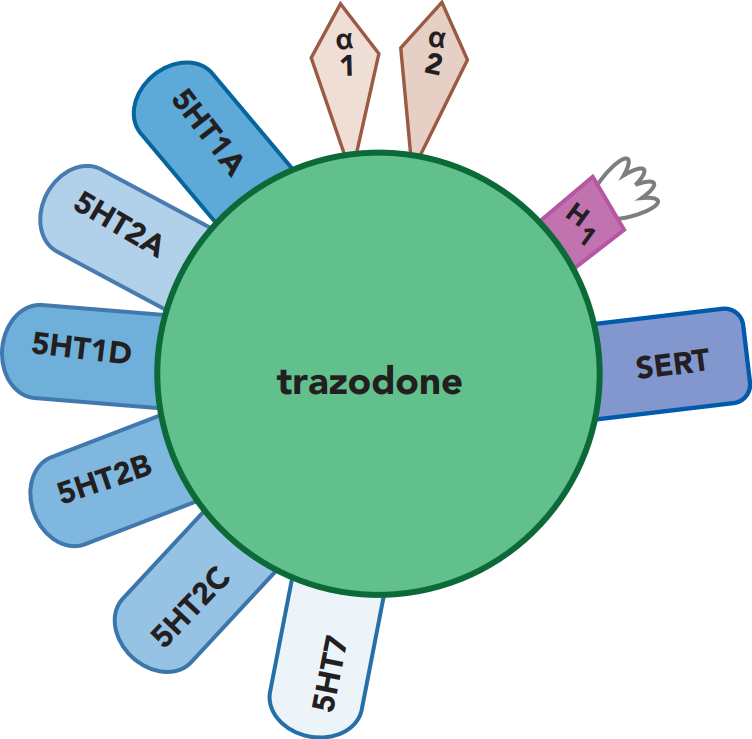 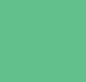 mirtazapine
REMERON
SERZONE
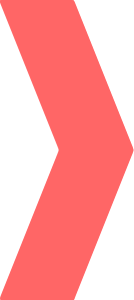 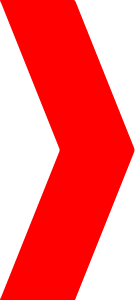 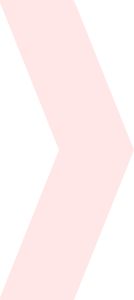 Atypical antidepressants
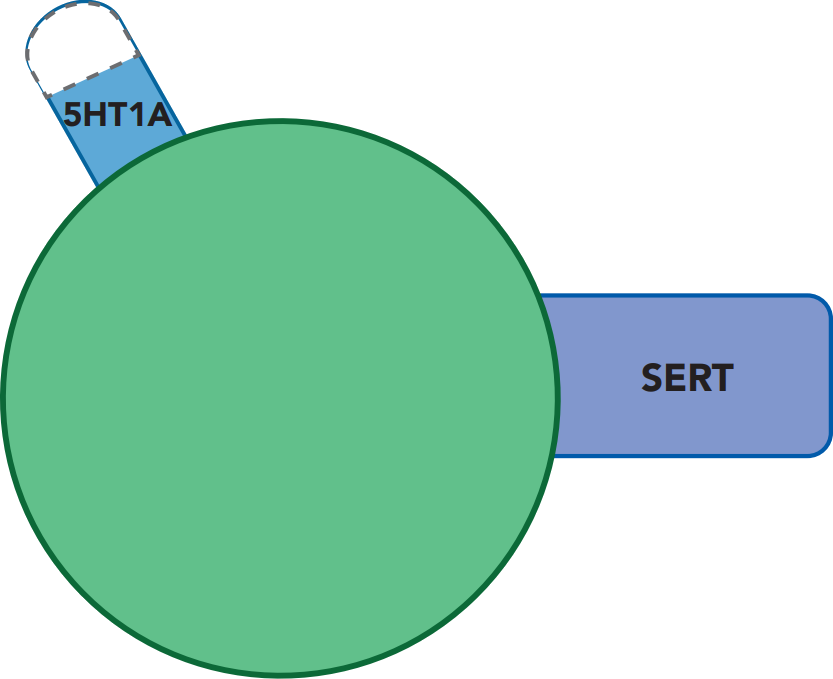 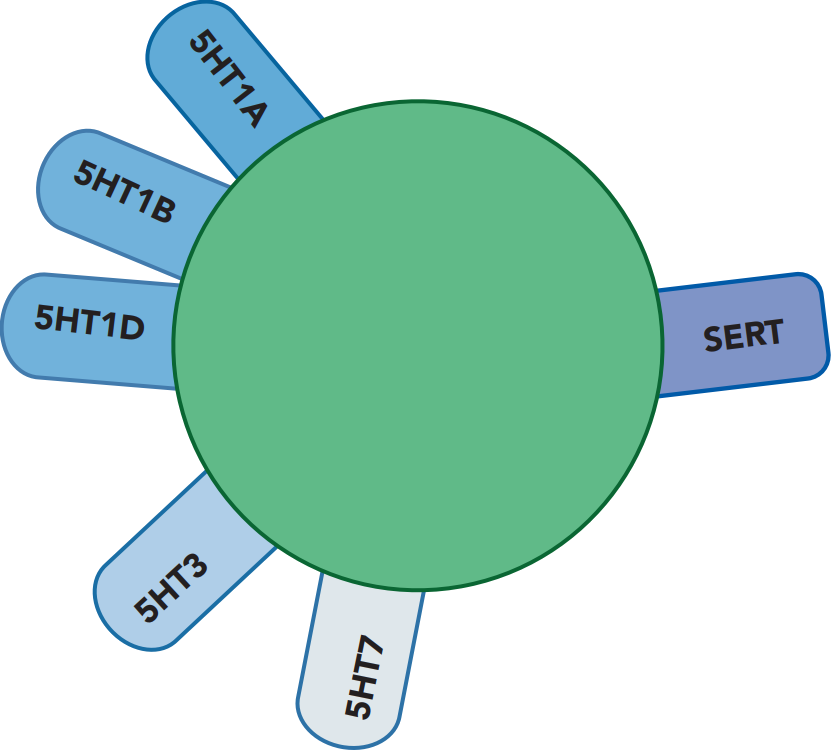 CYP
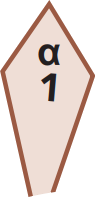 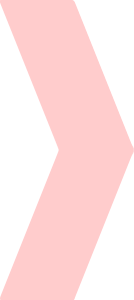 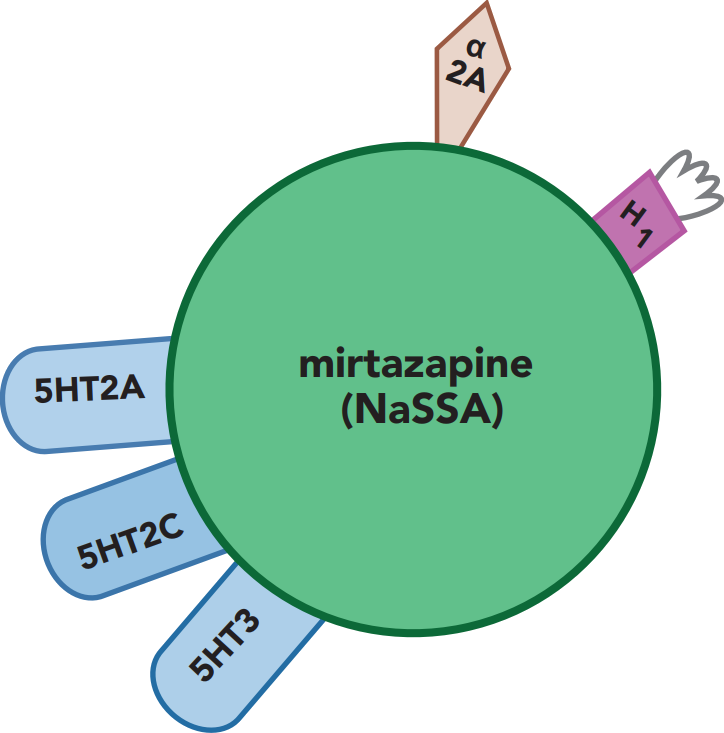 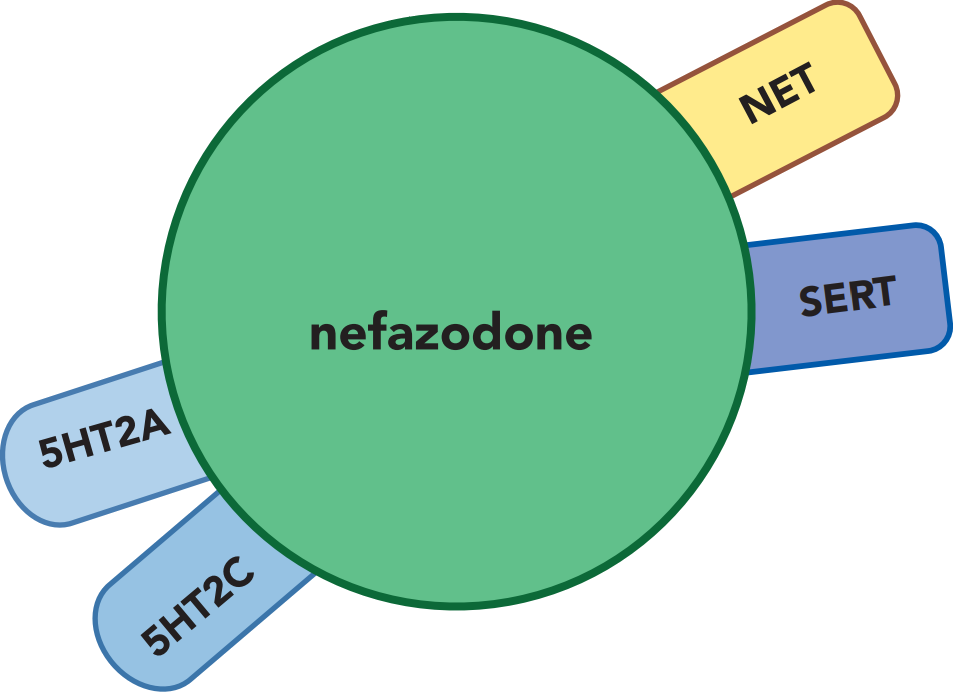 Vortioxetine
TRINTELLIX
vilazodone
VIIBRYD
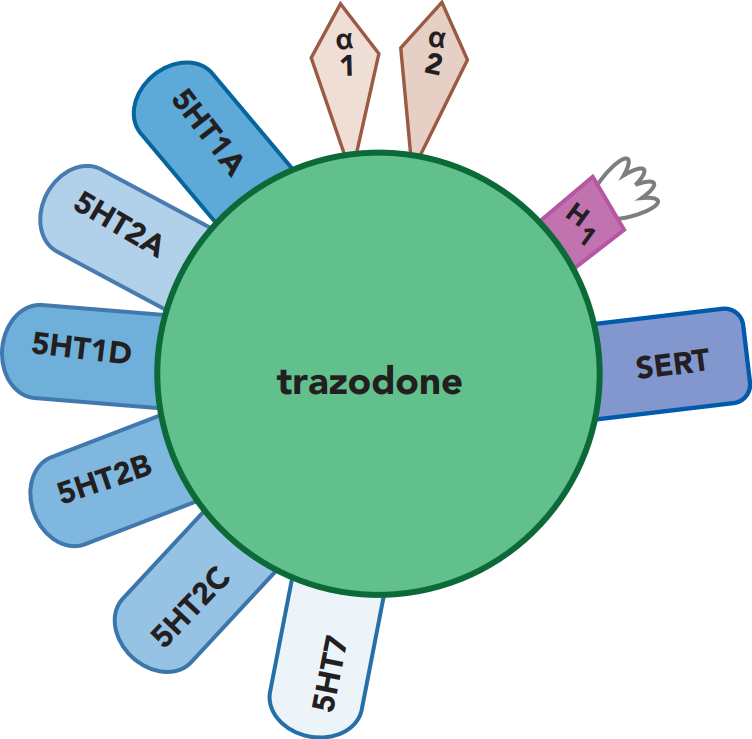 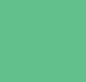 mirtazapine
REMERON
SERZONE
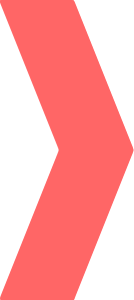 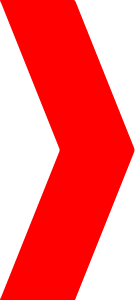 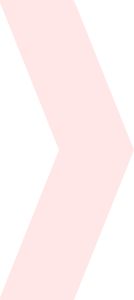 Atypical antidepressants
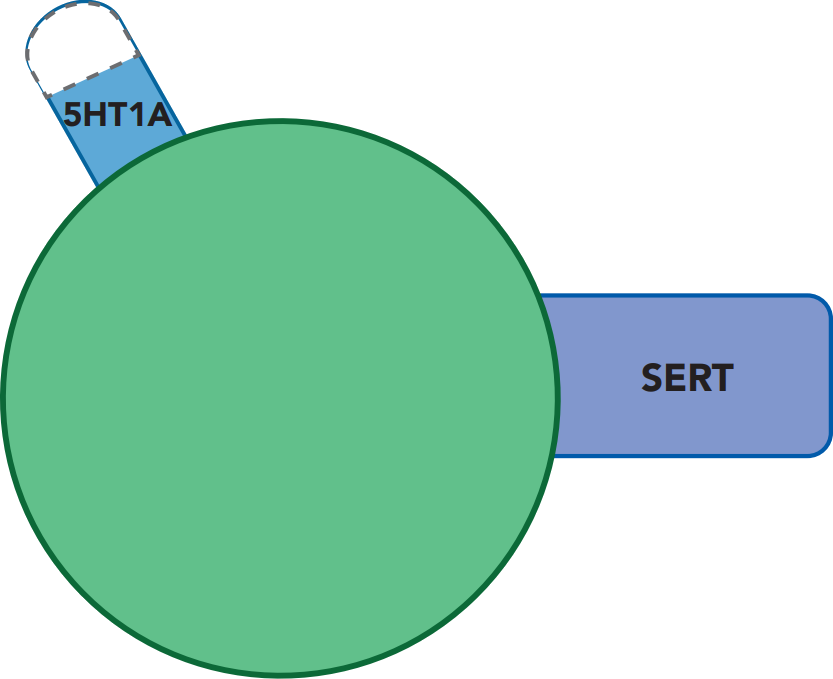 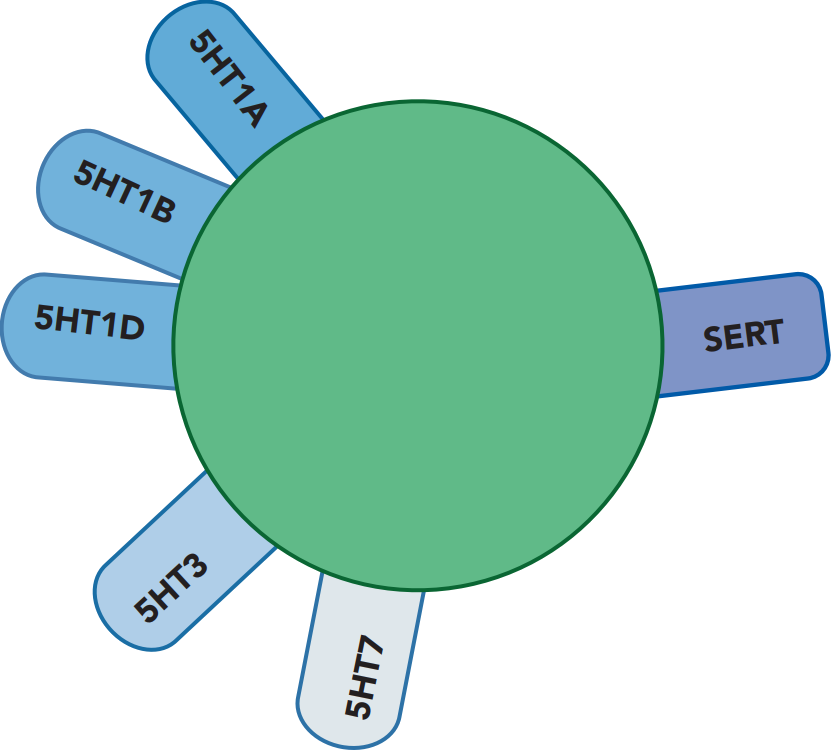 CYP
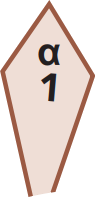 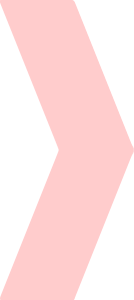 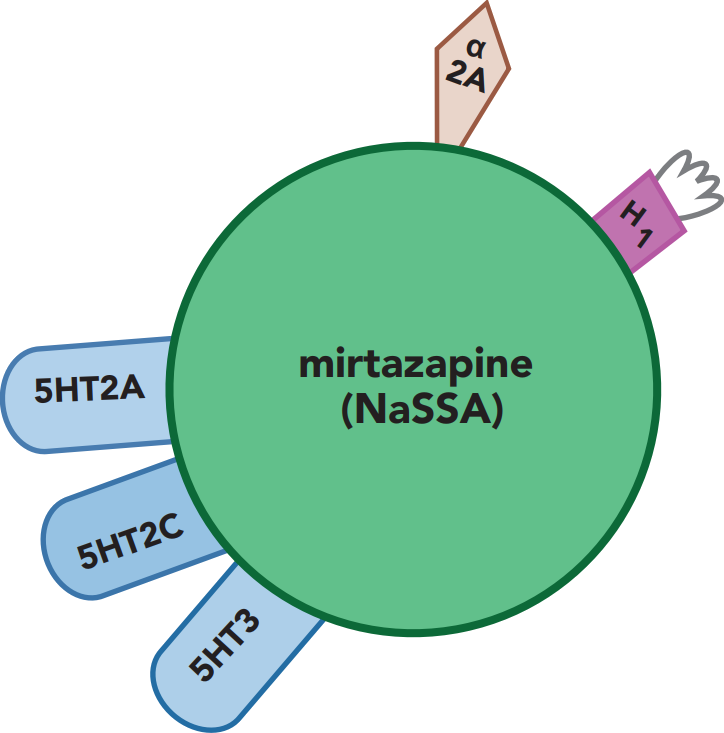 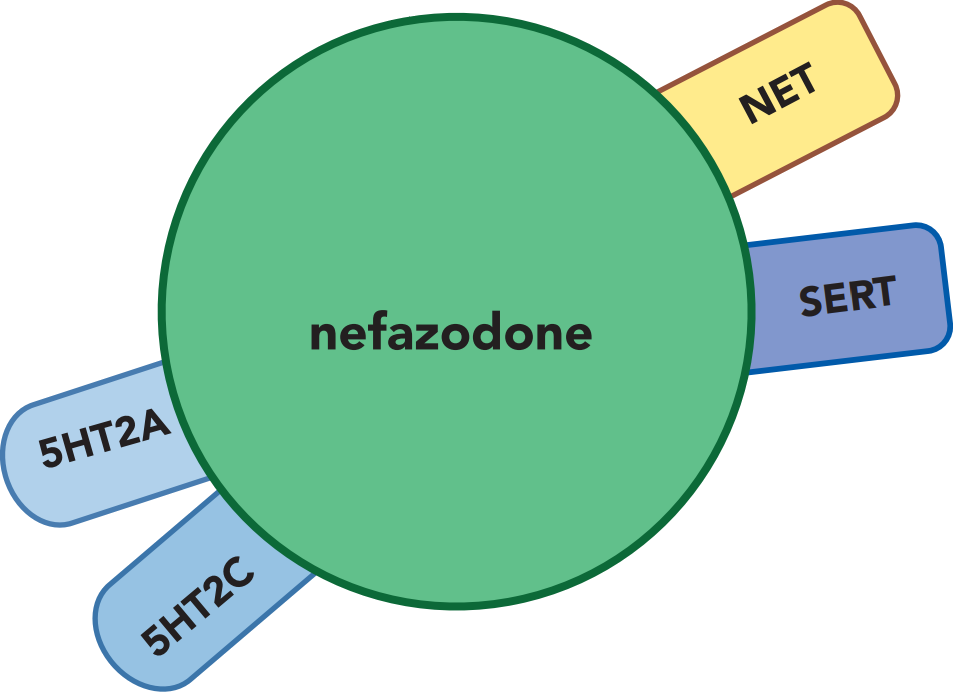 Vortioxetine
TRINTELLIX
vilazodone
VIIBRYD
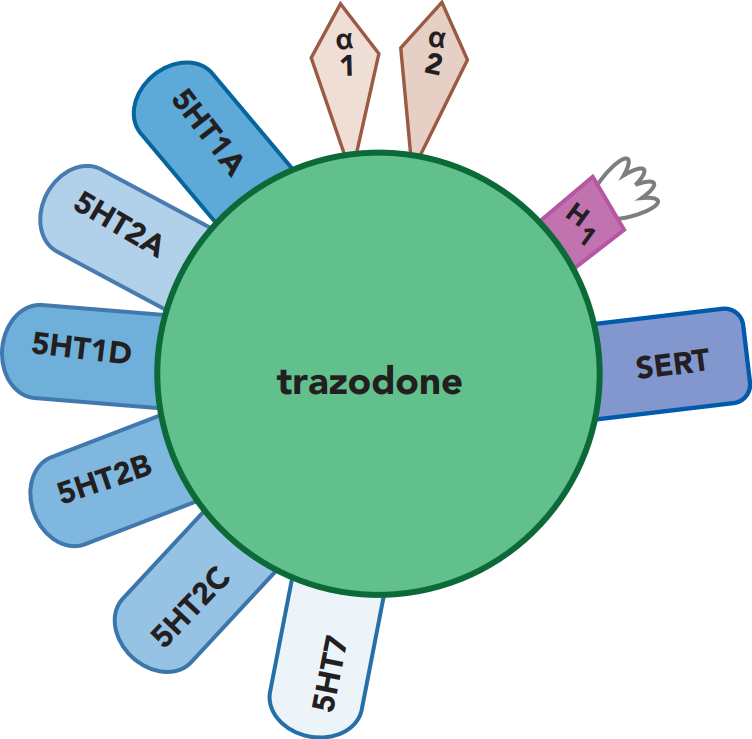 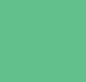 mirtazapine
REMERON
SERZONE
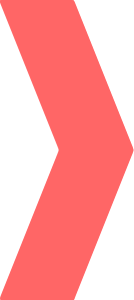 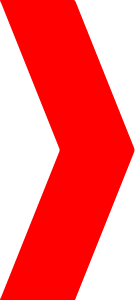 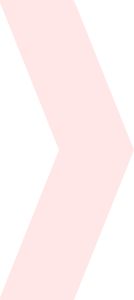 Atypical antidepressants
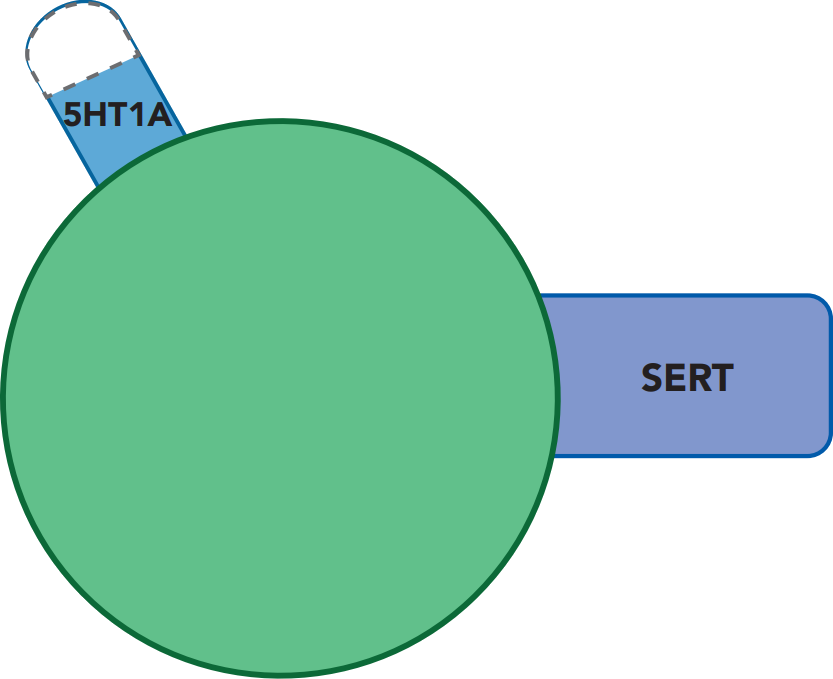 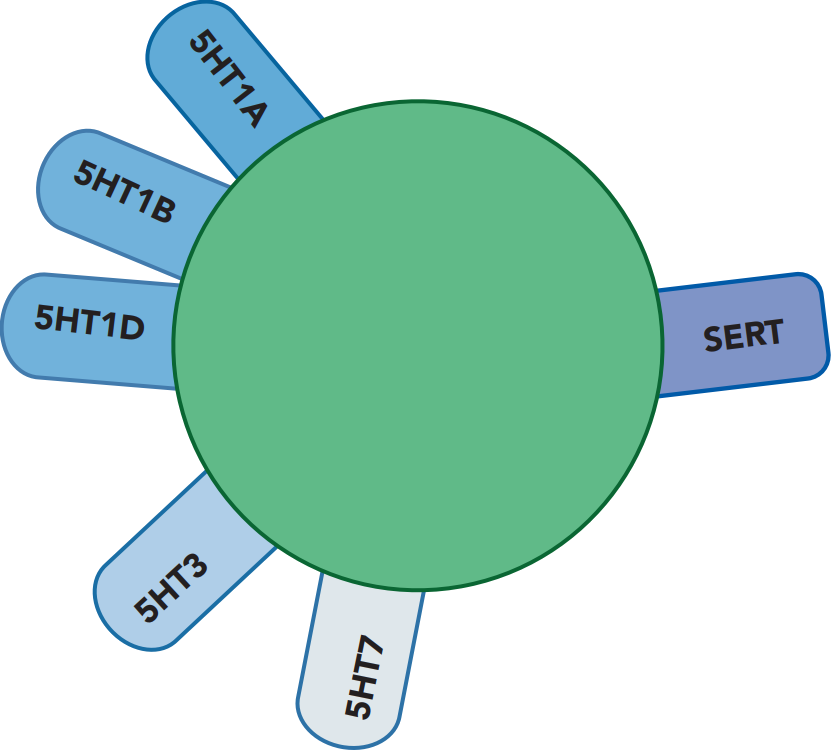 CYP
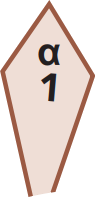 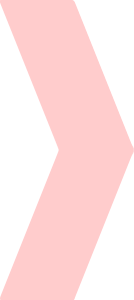 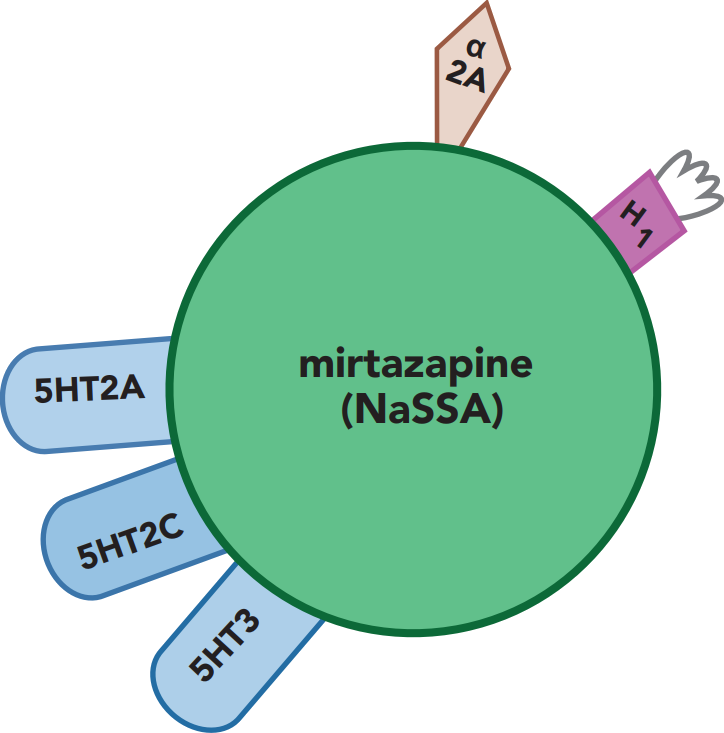 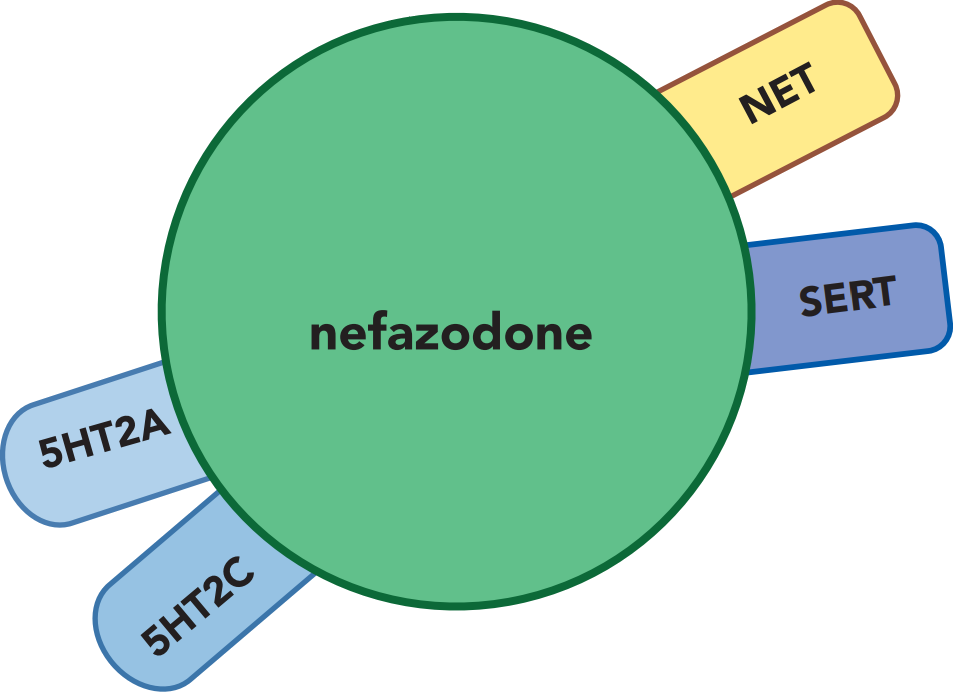 Vortioxetine
TRINTELLIX
vilazodone
VIIBRYD
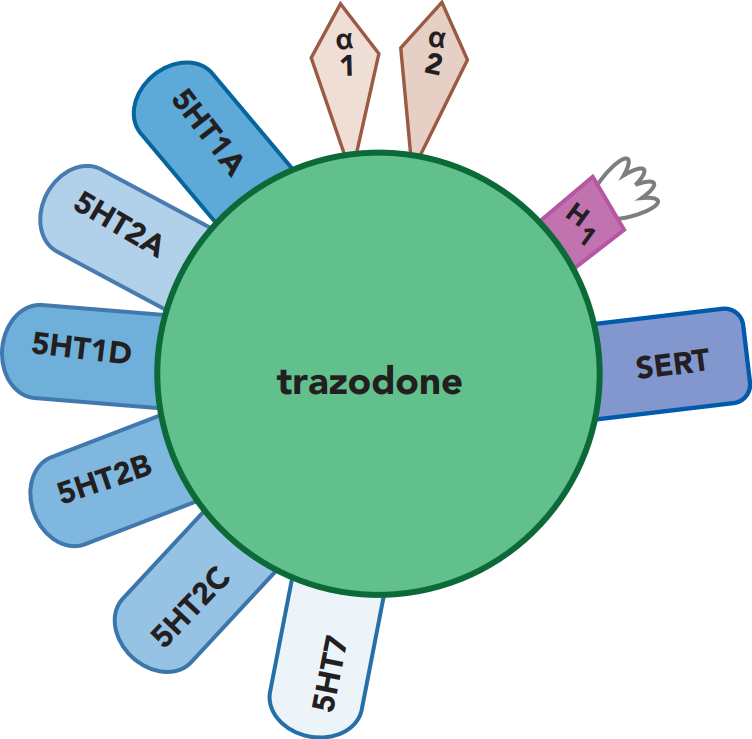 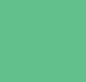 mirtazapine
REMERON
SERZONE
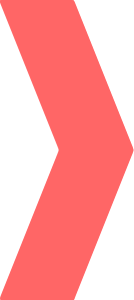 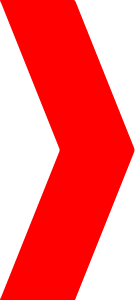 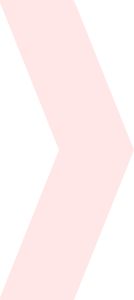 Atypical antidepressants
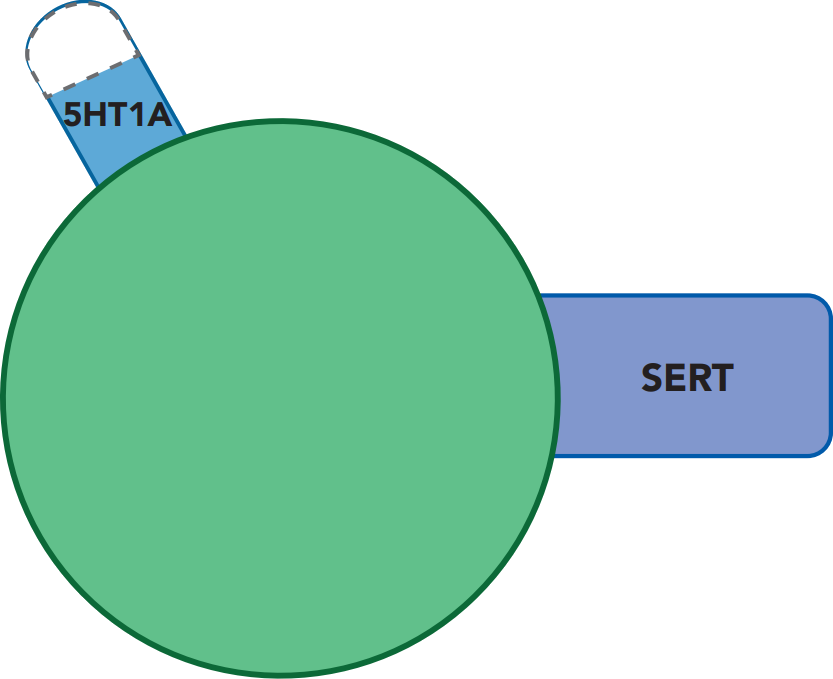 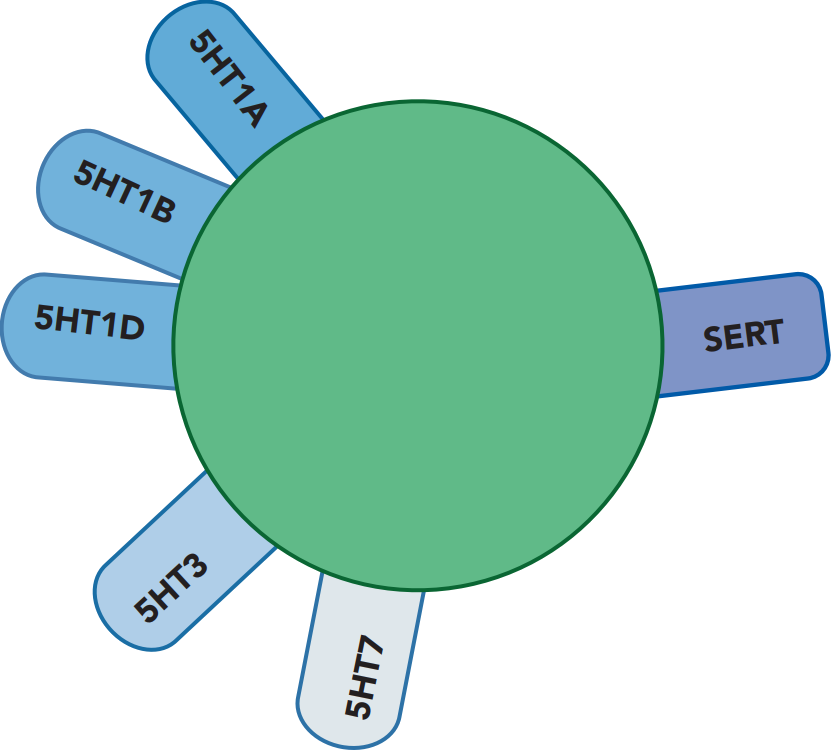 CYP
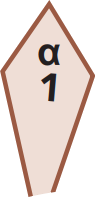 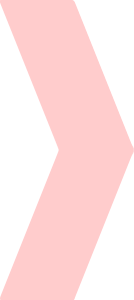 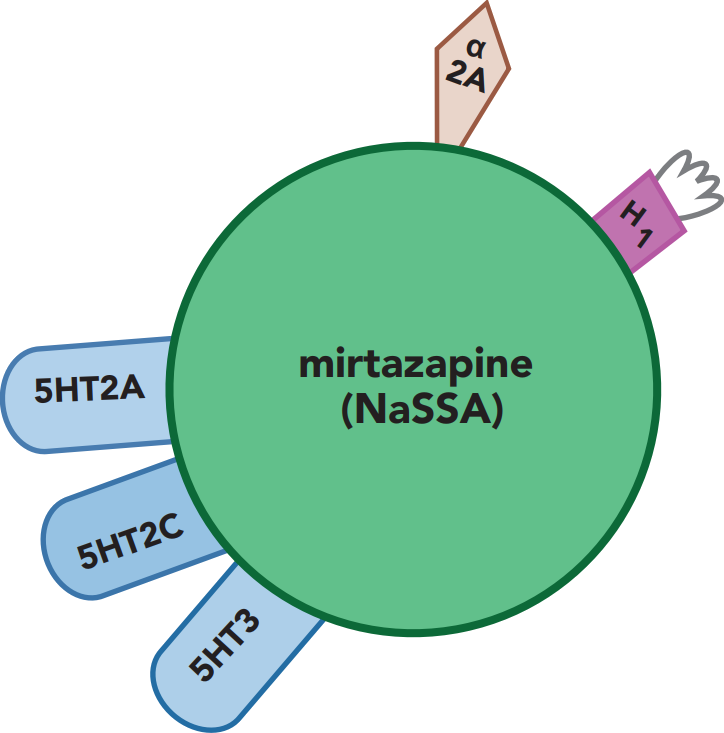 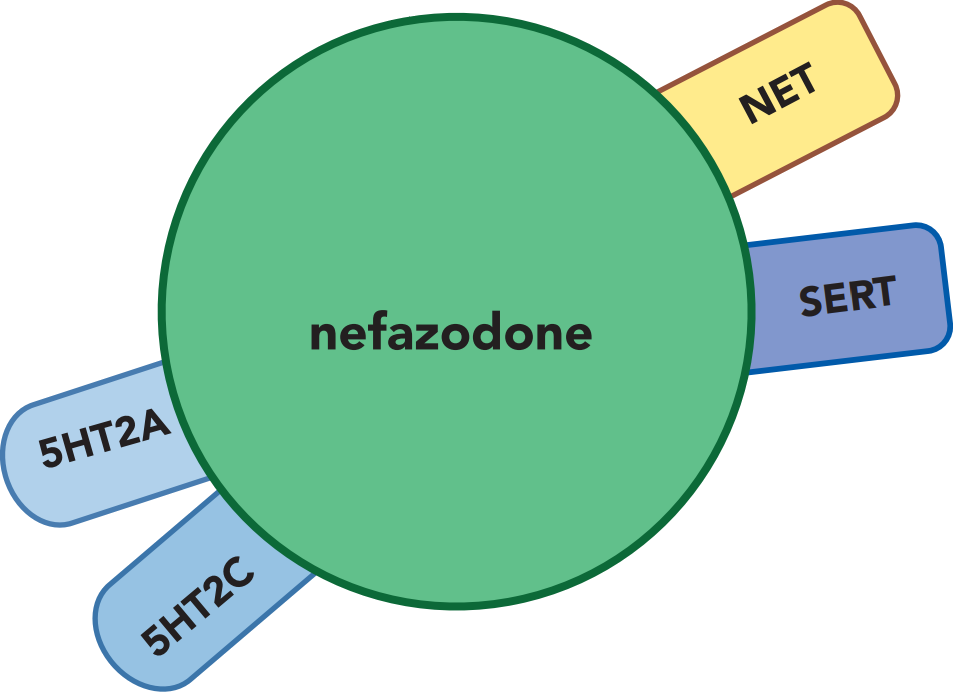 Vortioxetine
TRINTELLIX
vilazodone
VIIBRYD
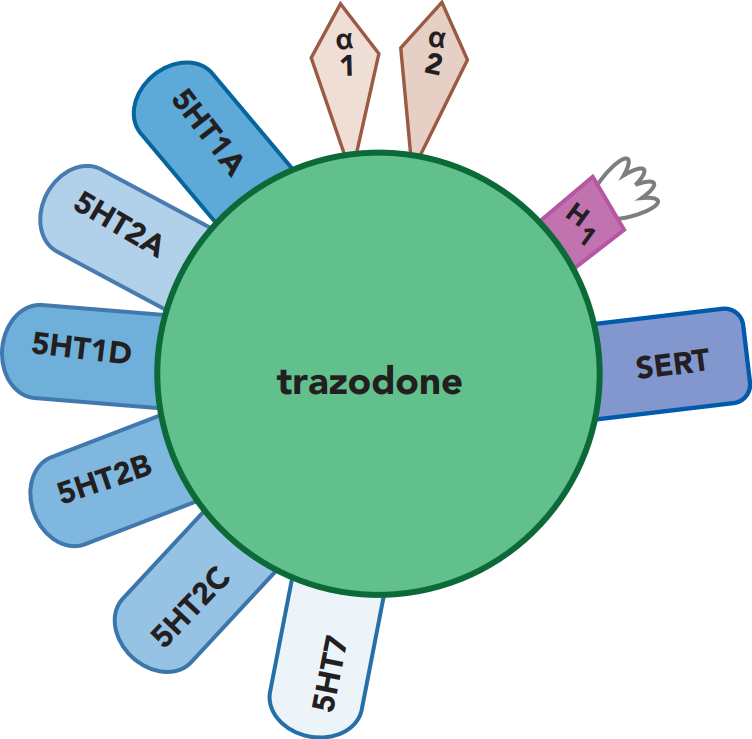 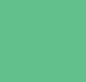 mirtazapine
REMERON
SERZONE
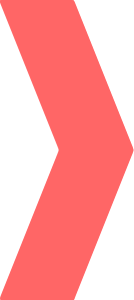 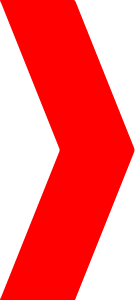 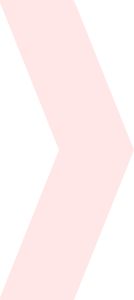 Atypical antidepressants
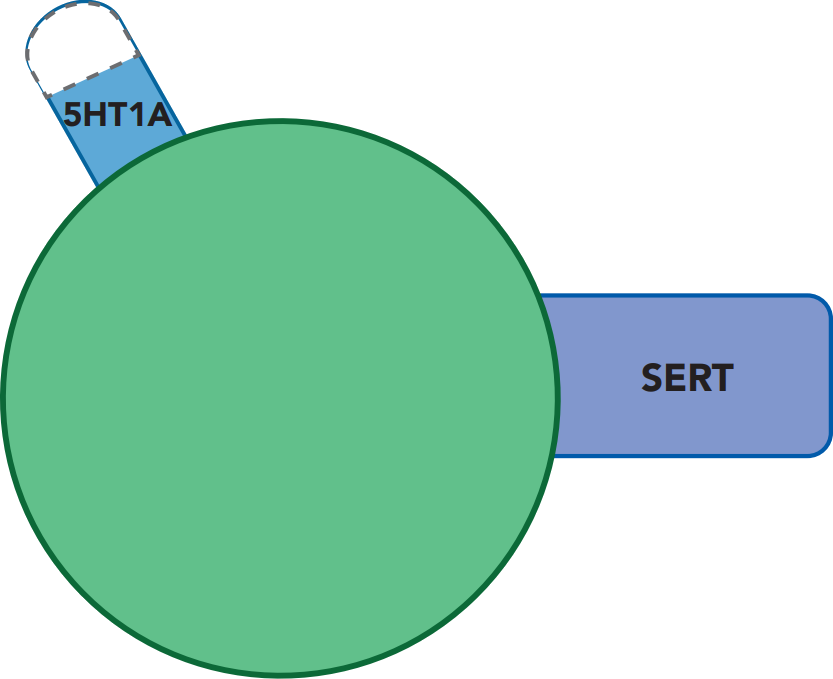 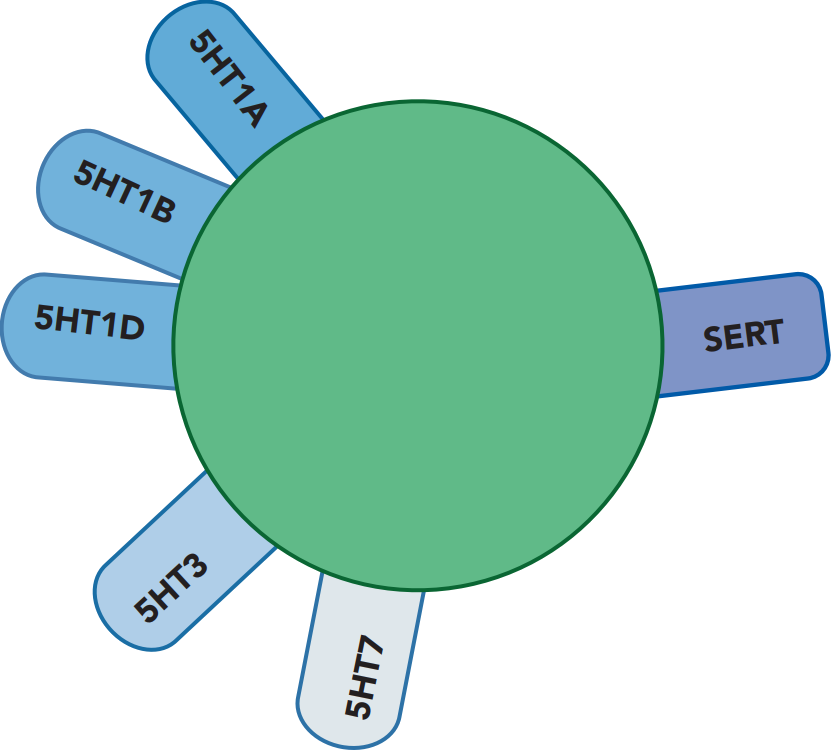 CYP
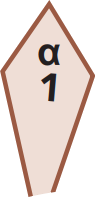 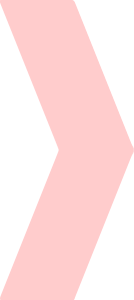 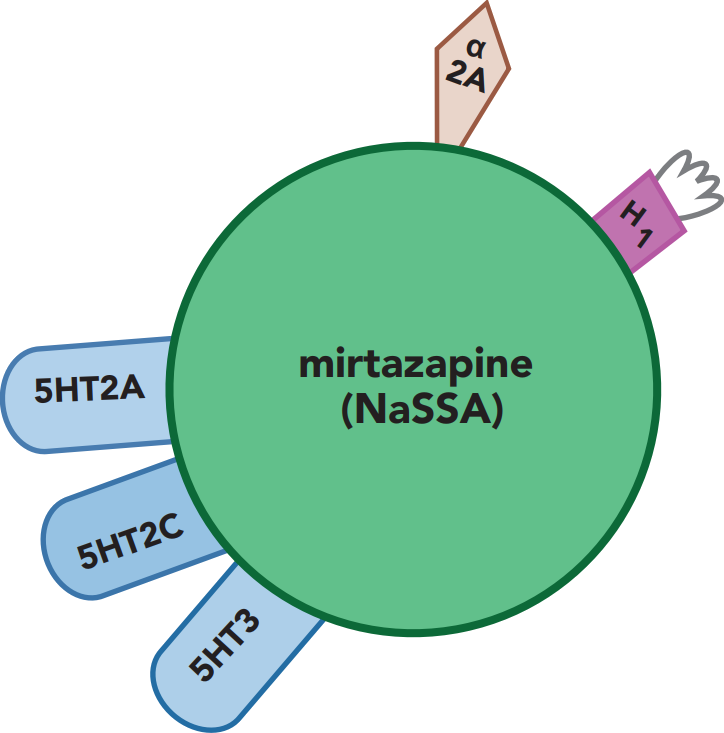 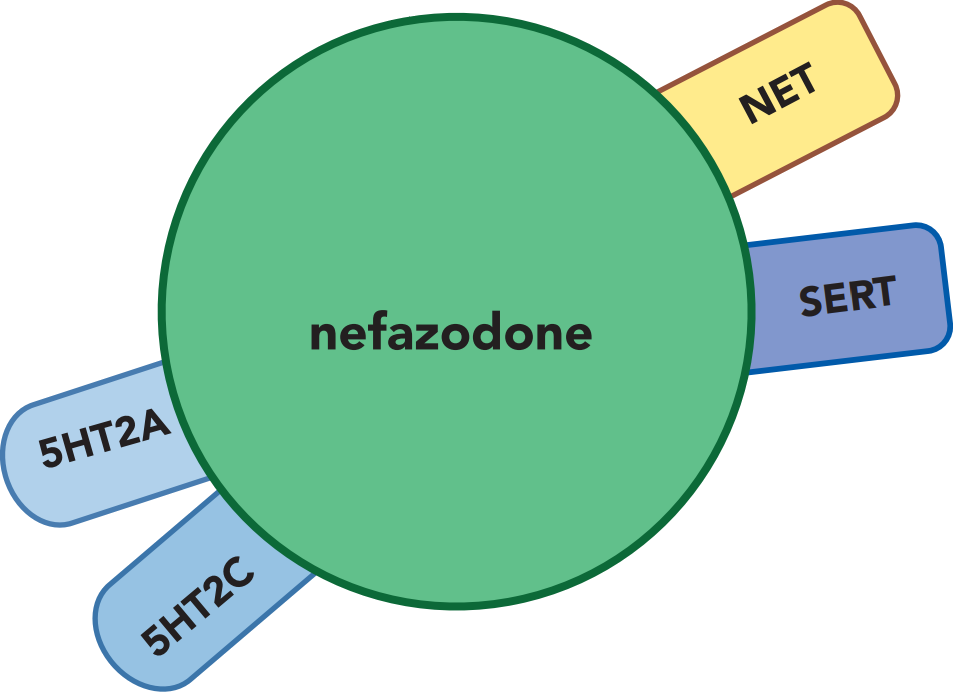 Vortioxetine
TRINTELLIX
vilazodone
VIIBRYD
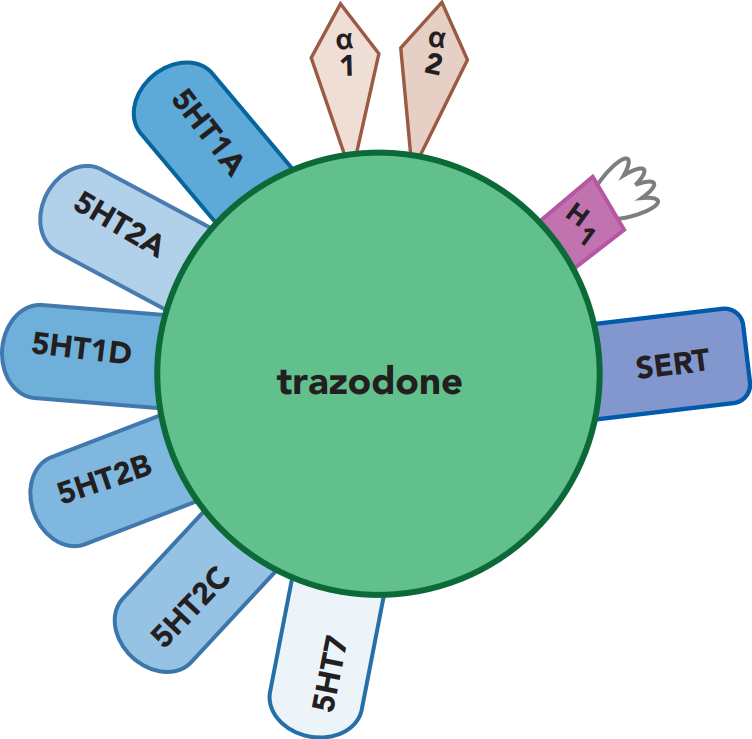 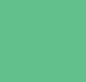 mirtazapine
REMERON
SERZONE
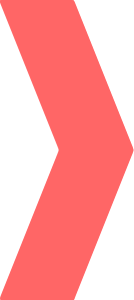 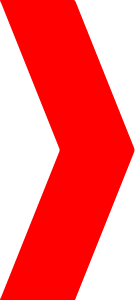 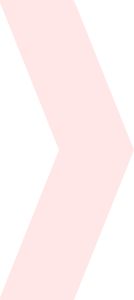 Atypical antidepressants
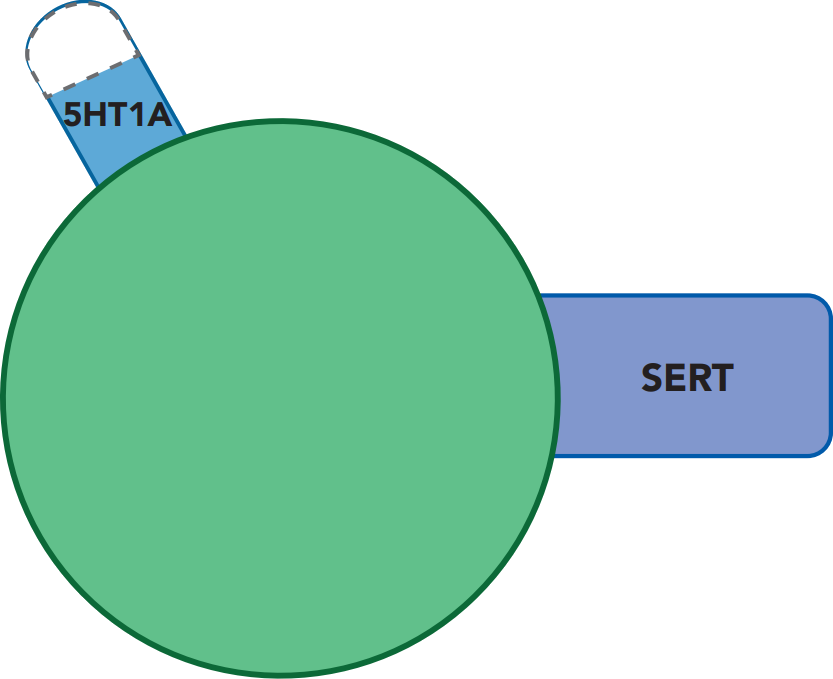 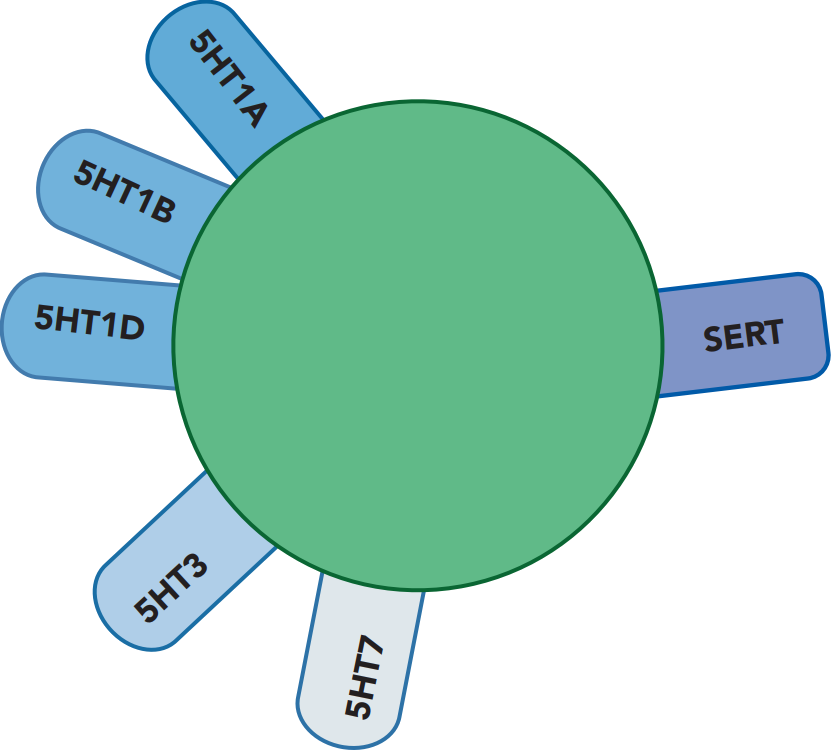 CYP
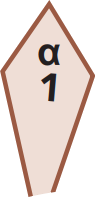 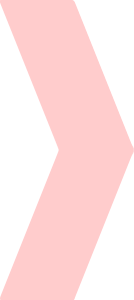 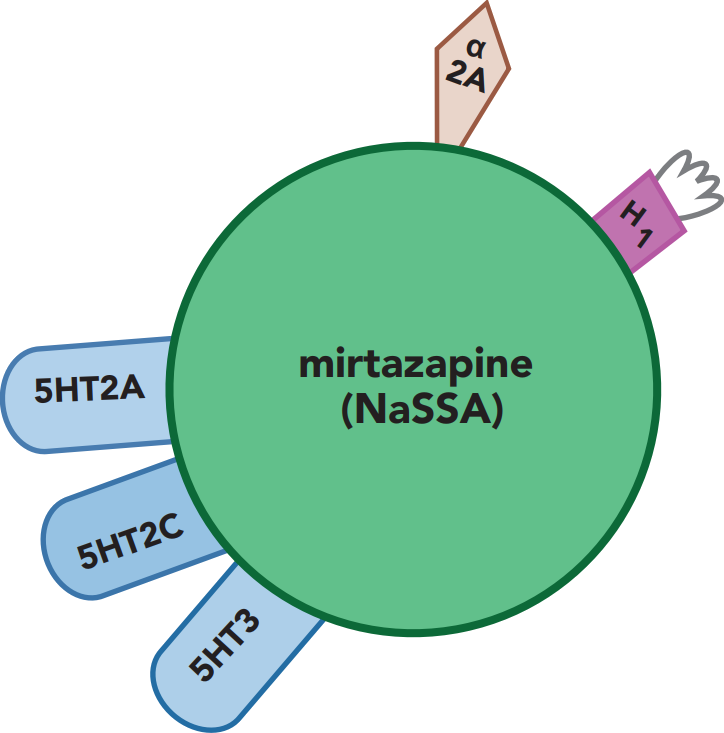 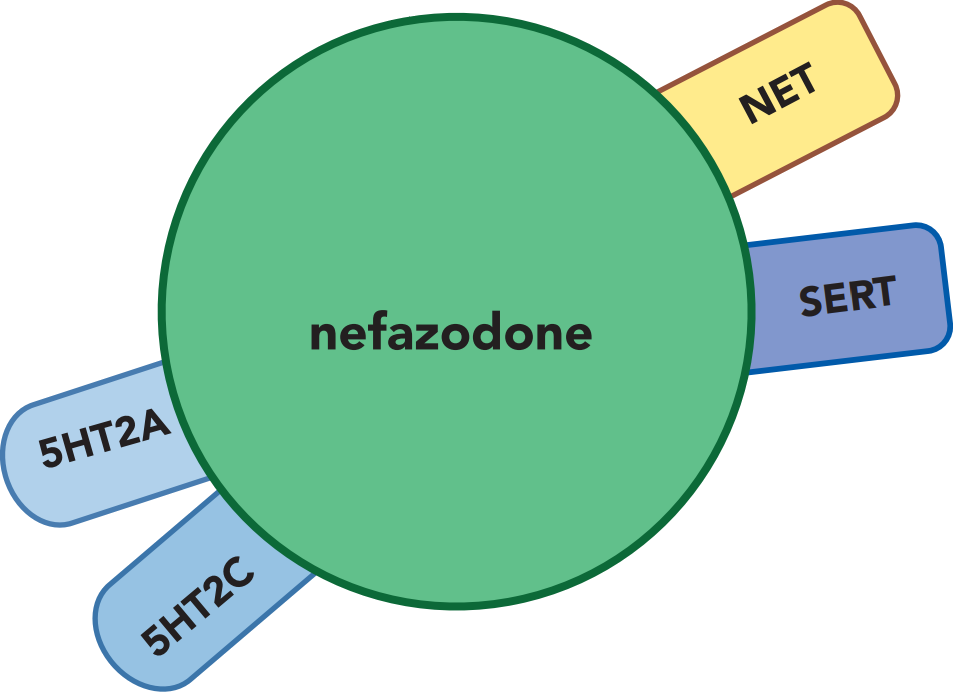 Vortioxetine
TRINTELLIX
vilazodone
VIIBRYD
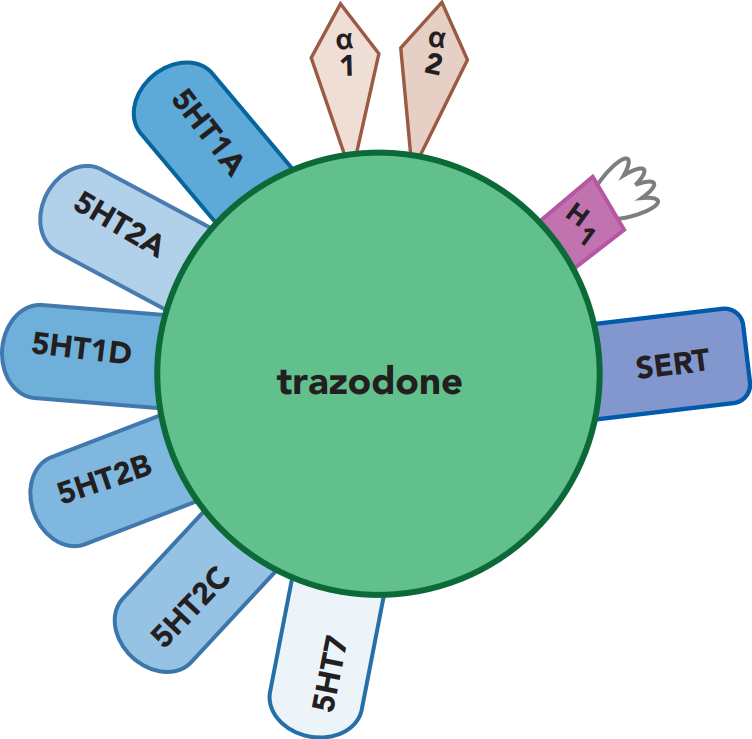 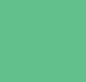 mirtazapine
REMERON
SERZONE
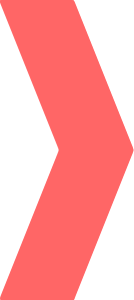 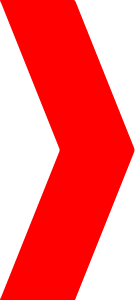 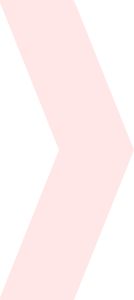 Atypical antidepressants
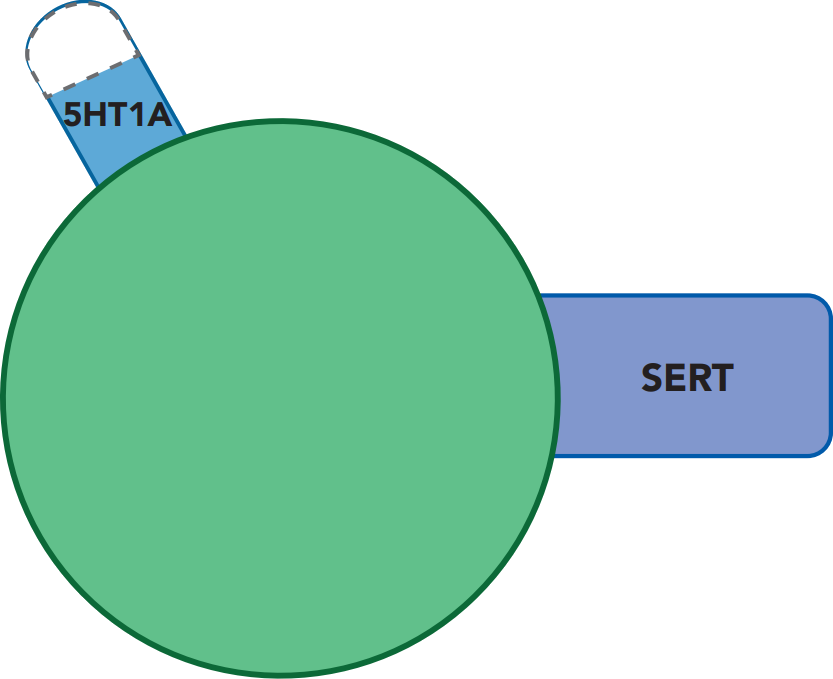 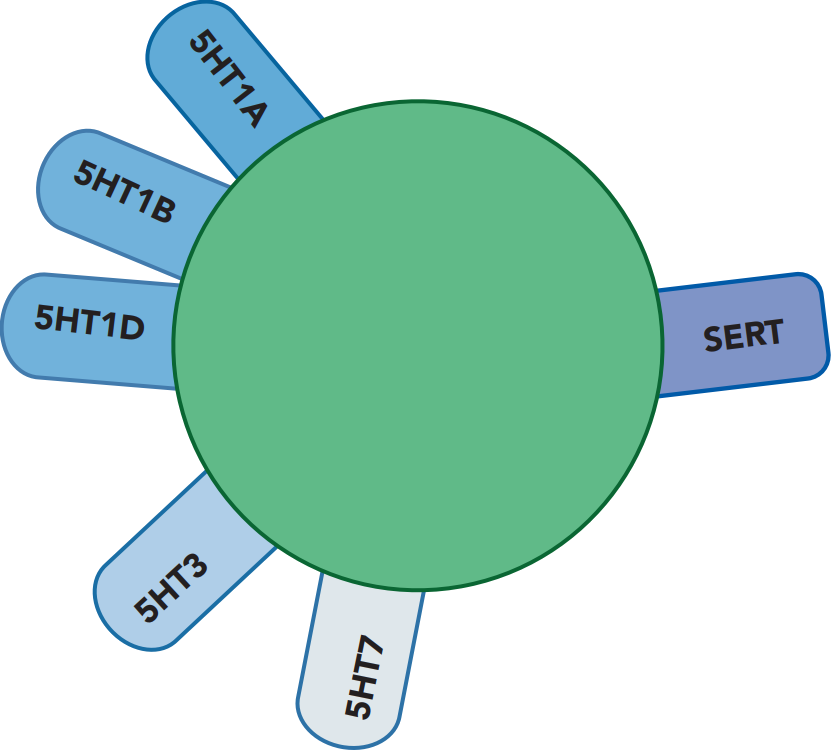 CYP
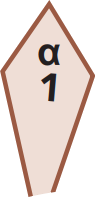 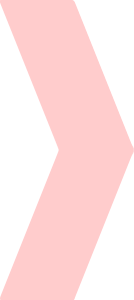 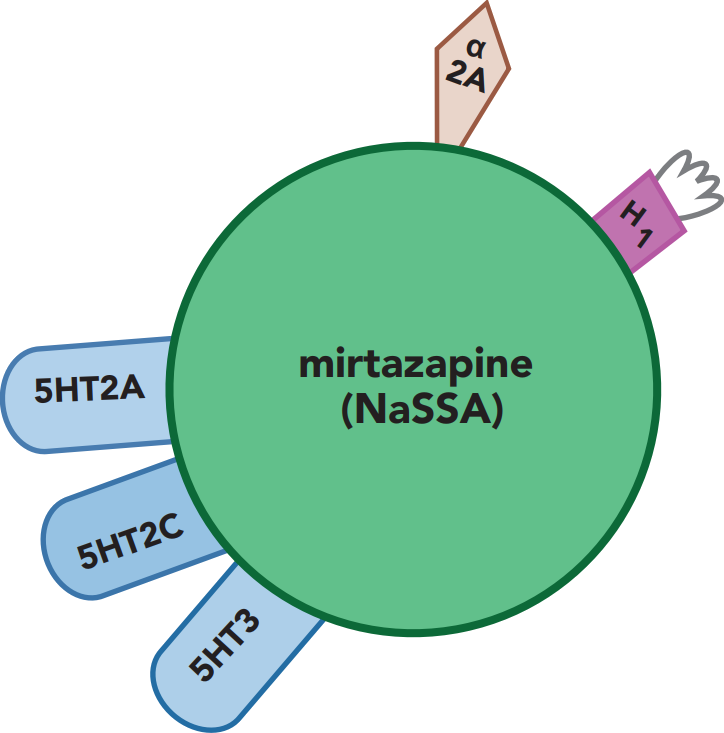 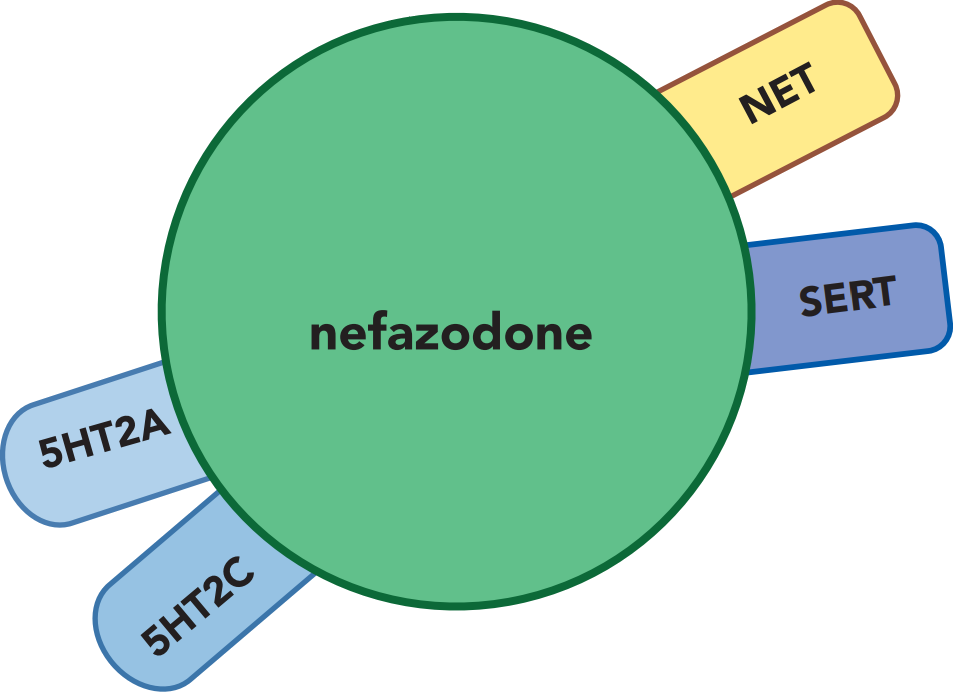 Vortioxetine
TRINTELLIX
vilazodone
VIIBRYD
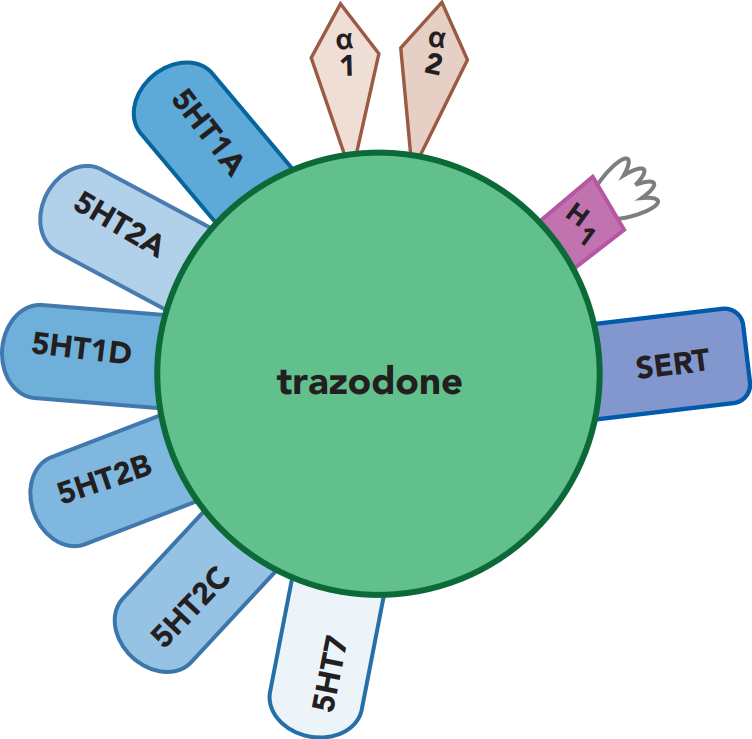 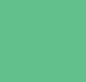 mirtazapine
REMERON
SERZONE
antagonist
Neuromodulators
NMDA antagonist
Rapid antidepressant effects; 
dissociation
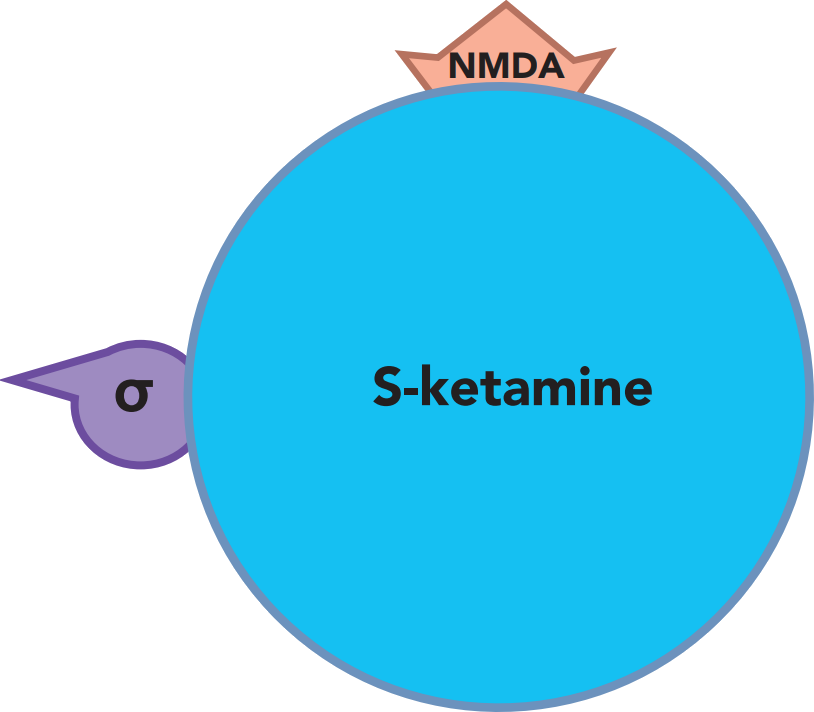 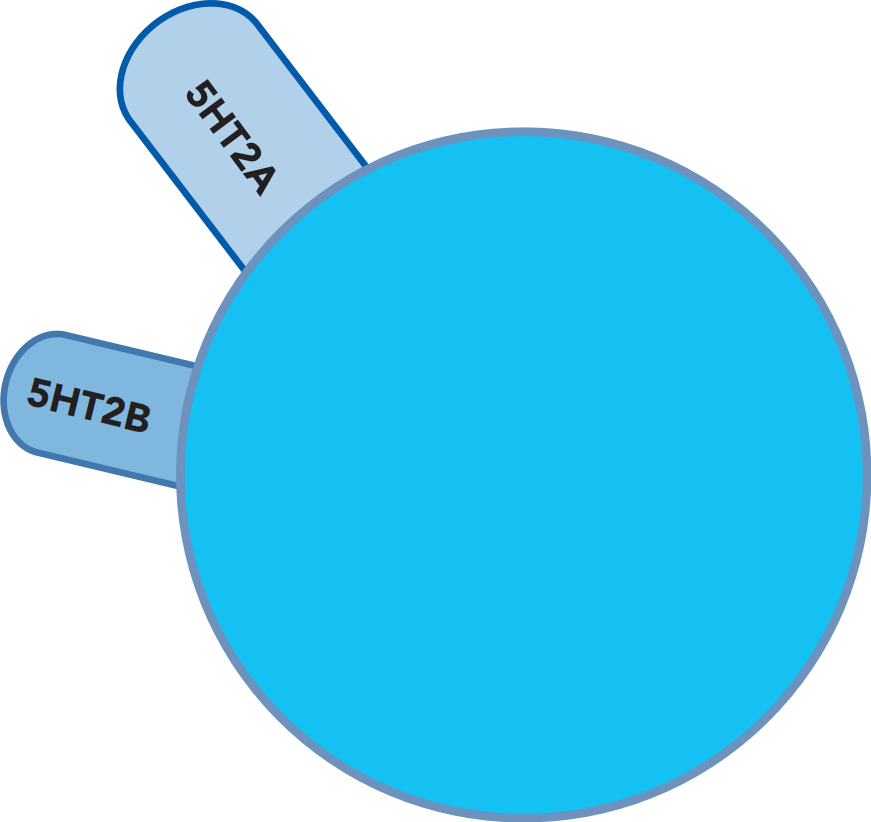 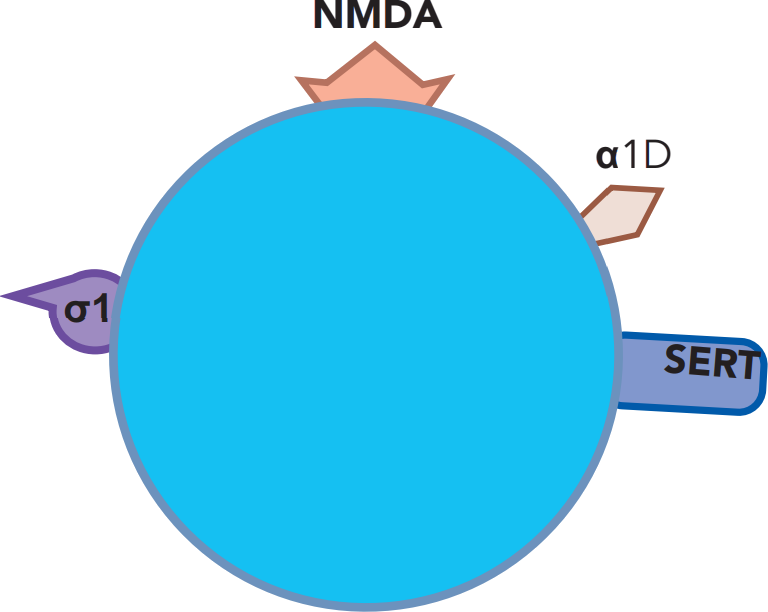 SPRAVATO
Psilocybin
agonist (potent)
Dextromethorphan
DXM
Rapid antidepressant effects; hallucinogenic effects (opposite mechanism of second-generation antipsychotics)
Off-target: Valvular heart disease when chronically administered (like fenfluramine)
agonist